GCSE (2017-19)
Revision Past Paper Questions
(OCR)
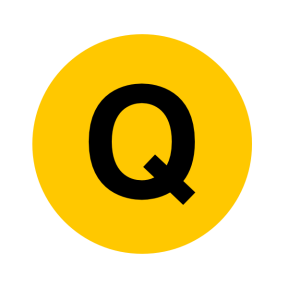 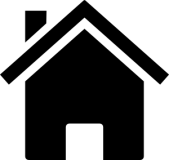 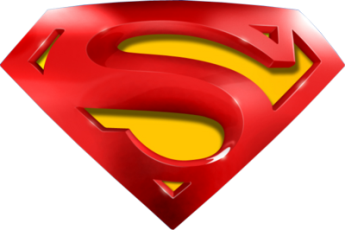 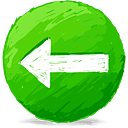 Go back to home screen to select a topic
Go back to topic screen to select a question
‘Solutions’
Go to the mark scheme for that question
Go back to the question from the mark scheme
Or go back to first solutions
Or see more solutions
Next
Notes on operating this resource
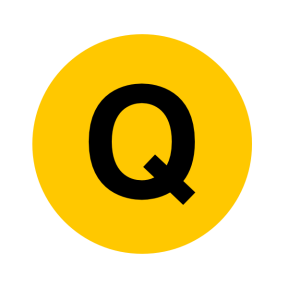 When creating this, I used          and          to quickly navigate between slides directly before or after the slide in question.

As some mark schemes give additional notes, you can continue to see answers by clicking          but you will not return to the original question with one click of        . 

To view the original question again, continue to click        which should take you back.
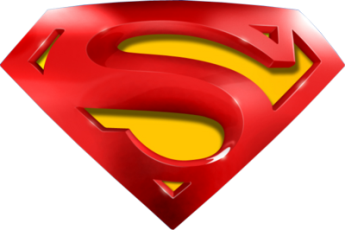 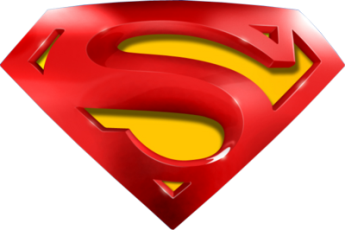 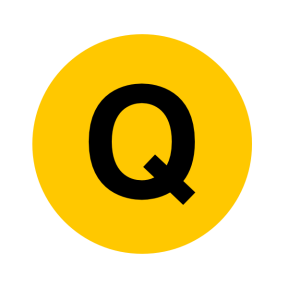 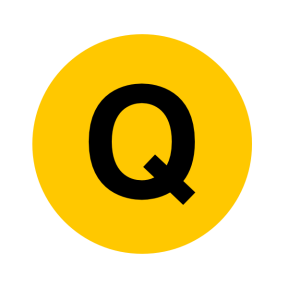 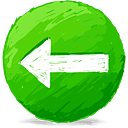 Next
Notes on this resource and the GCSE exam
To maximise visibility, the working space for many questions was reduced to enlarge questions as much as possible. It is therefore recommended that pupils complete these questions on a separate piece of paper, rather than the PowerPoint itself. Although questions that require you to work on them have been edited to let you print off.
Where the official scheme of work has not been too helpful (comments such as ‘correct graph’) I have added correct solutions on the diagrams or axes.  These should, however, not turn up if you wanted to print out the slides to work on (as is often the case with these style of questions).
There were issues when grouping some topics either into ‘Algebra’ or ‘Number’ as, although the majority of questions were based numerically, some were set with algebraic constants to test understanding behind the method (usually towards the end of a paper). If you cannot find a topic in ‘Algebra’, the best bet would be to look in ‘Number’ and vice versa. 
Similarly, to practise some harder algebraic skills you may want to try some of the later questions within the ‘Number’ topics such as Ratio, Surds and Standard Form, or see the ‘show that’ section.
Within each major topic (Algebra, number etc.) there is a lot of overlap and some questions may appear in more than one sub-category. If you want to practice a particular skill that is a part b) section, you may want to first reveal the answer to part a), or practice questions from earlier in that paper where there is less overlap.
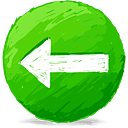 Next
Notes on this resource and the GCSE exam
Some topics which appear a lot (such as rounding) have not been duplicated. Instead, questions which only and specifically deal with this issue are listed in that topic.
I have included all show that/ prove questions within the ‘show that…/ prove’ section as these can help support mathematical structures of answers. Traditional prove questions are highlighted in purple here too.
While not being on the new syllabus (2017) Questions do seem to have changed since this was brought in, with more crossovers between sub-topics and some especially hard questions towards the end of papers. 
Finally, please bear in mind the size of this resource. I have undoubtedly made mistakes when putting it together. If you notice anything or have any suggestions to make it even better, please contact me on twitter and I will update it.
All Questions were found online on the mathsmadeeasy website or maths genie – links to videos for solutions are also on this site if you are confused from the mark scheme.
Any secure papers requiring passwords for entry were not used to keep them secure and for potential mock use.
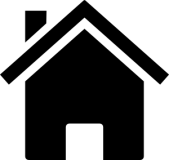 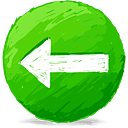 Notes on OCR Papers
There are generally around 20 Questions per paper, with more complex and problem solving questions towards the end. There are 100 marks on each 90 minute paper (meaning an average of 5 marks per question, just under a minute per mark).

Some Questions have exemplar responses which can be accessed by pressing the solutions (superman) button again.
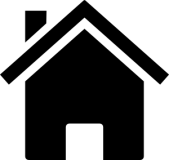 Notes on OCR Mark scheme notes
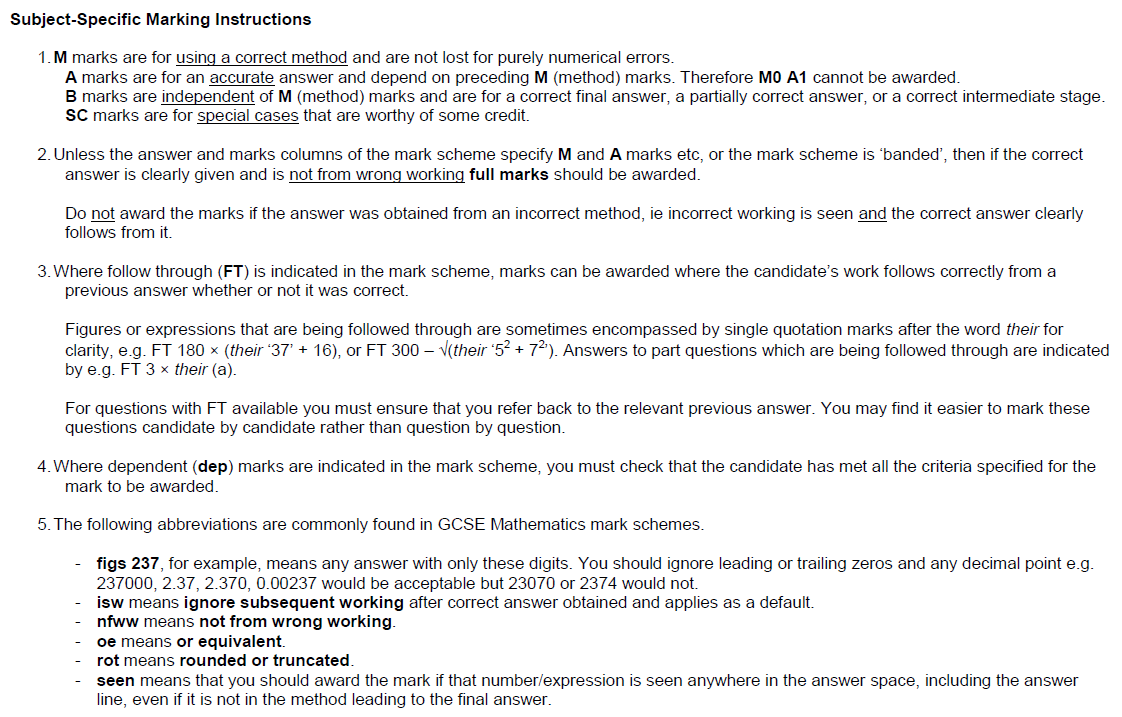 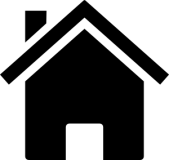 Next
Notes on OCR Mark scheme notes continued
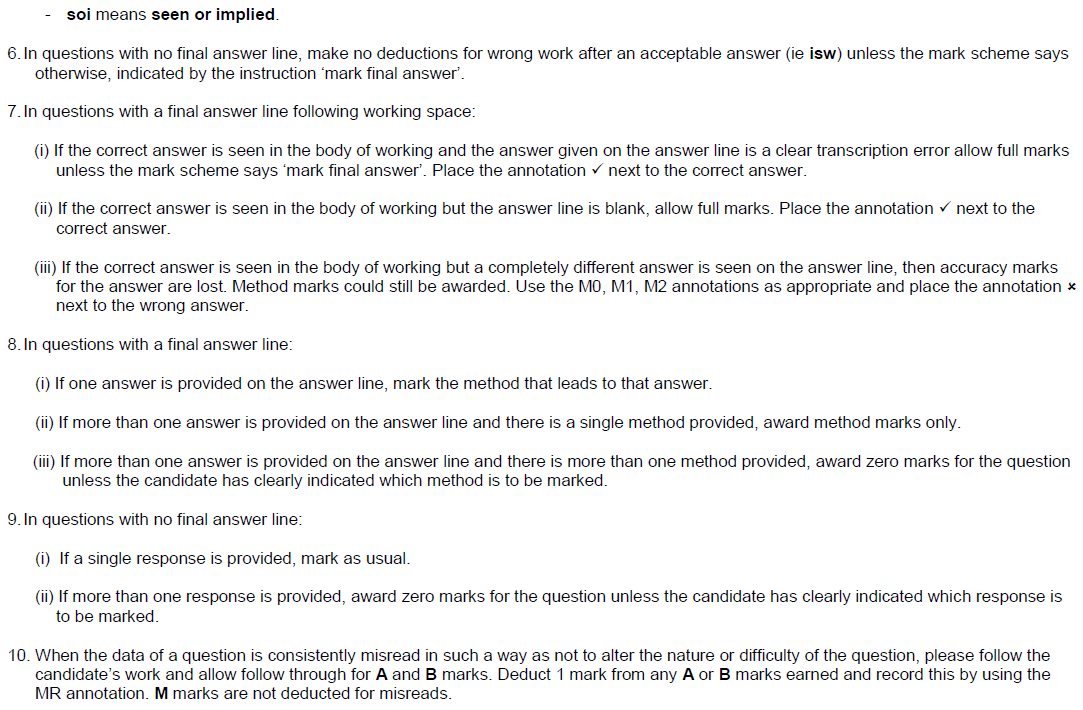 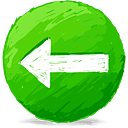 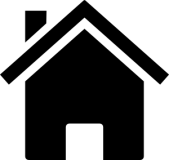 Next
Notes on OCR Mark scheme notes continued
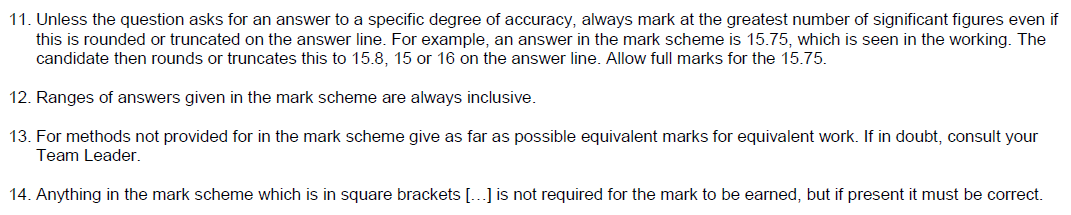 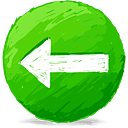 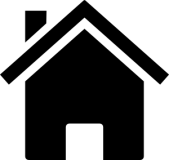 Home
OCR Notes
OCR Mark scheme guide
Algebra
Show that…/ Proof
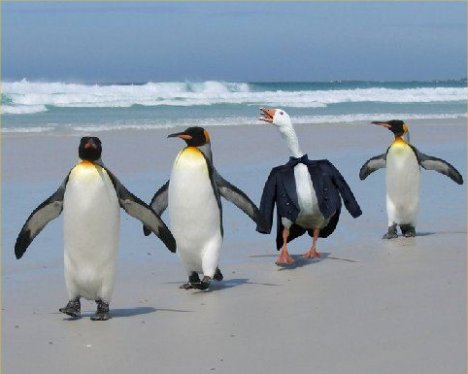 Probability, Sets & Statistics
Number
Shape & Space
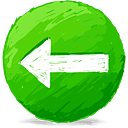 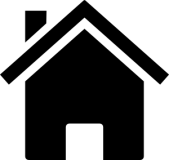 Algebra
Notes on Algebra Questions for OCR
There is a lot of overlap between sub-topics and with the ‘number’ topic

Indices questions often ask to interpret the values of indices and could be considered more of a ‘number’ topic, but there are still many questions which require algebraic manipulation skills.

Other quadratic questions require you to understand the general shape and there is a lot of overlap with other graphs and when they may cross axes.

Drawing other non-linear graphs and understanding them, as well as their roots are grouped in the Drawing and using graphs sub-topic

Functions questions appear to be in the form of function machines
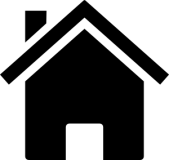 Algebra
Algebra
Simplifying Basic Expressions
Expanding Brackets
Substitution
Drawing and Using Graphs
Solving Simple Equations
Factorising
Algebraic Fractions
Linear Graphs & Gradients
Forming Equations
Solving Quadratics
Quadratic Inequalities
Linear Inequalities
Graphical Transformations
Manipulating Formulae/ Changing the Subject
Completing the Square
Functions
Simultaneous Equations
Indices
Sequences
Iterations
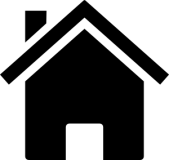 Notes
Algebra
Simplifying Basic Expressions
Simplifying Basic Expressions
None to date
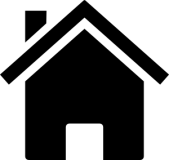 Algebra
Indices
Indices
June 2017
2H Q15
May 2018
1H Q2
SAM
3H Q7
June 2017
3H Q16
June 2018
2H Q12
Practice
2H Q11
June 2017
3H Q17
June 2018
2H Q20
Practice
3H Q8
Nov 2017
1H Q2
June 2018
3H Q4
Nov 2017
2H Q16
Nov 2018
2H Q1
Rewriting as another power
Properties of Numbers
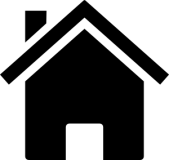 See also:
Differentiation
Standard Form
Negative & fractional
SAM 3H Q7
Algebra
Indices
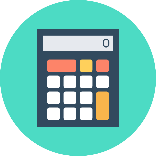 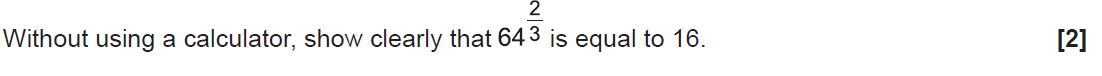 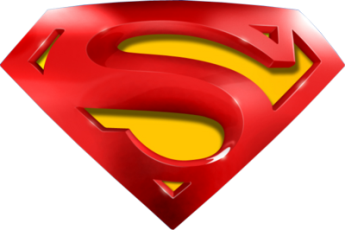 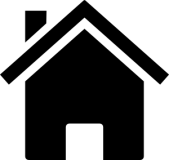 SAM 3H Q7
Algebra
Indices
A
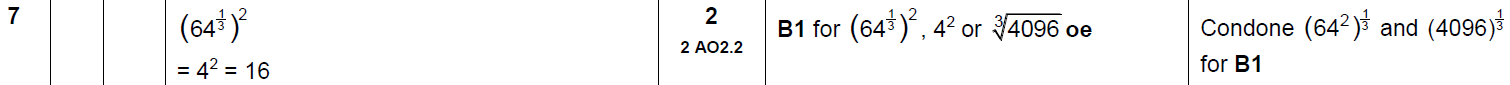 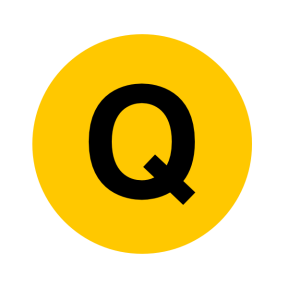 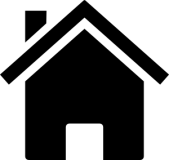 Practice 2H Q11
Algebra
Indices
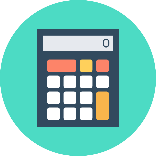 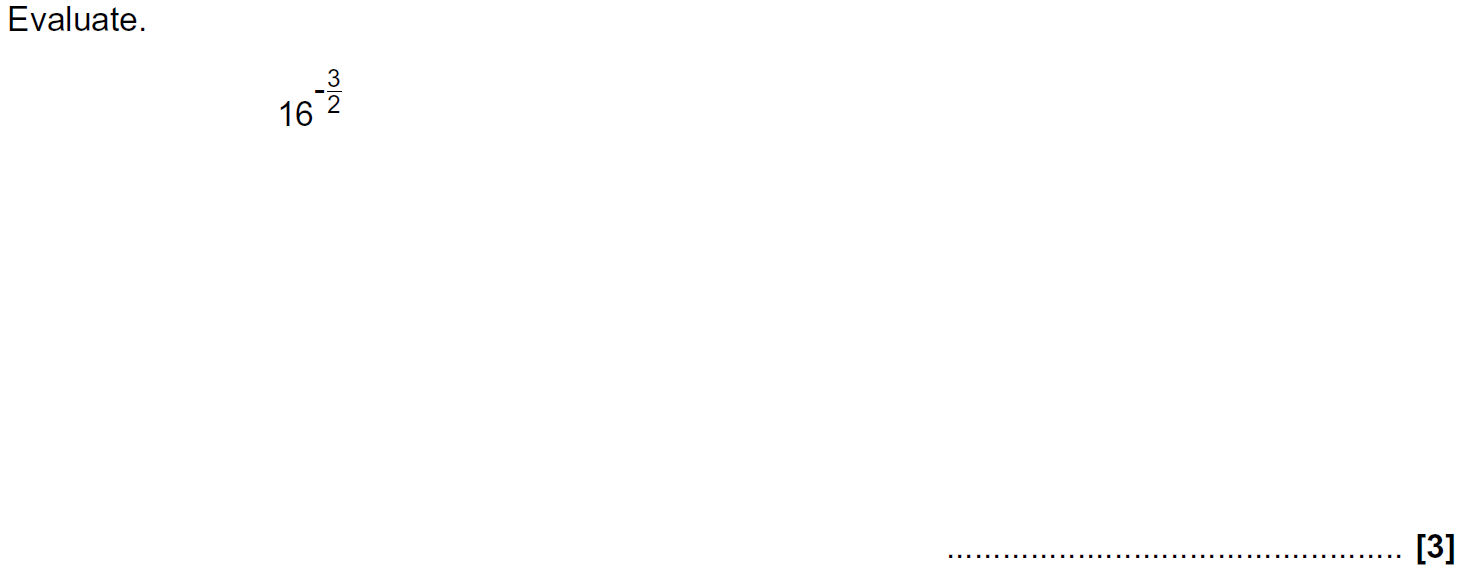 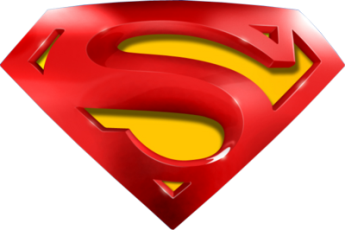 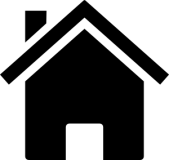 Practice 2H Q11
Algebra
Indices
A
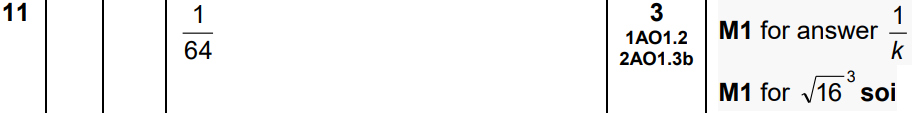 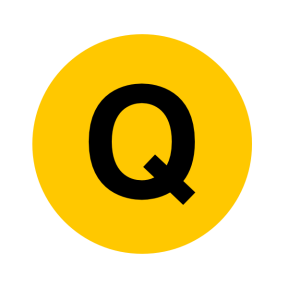 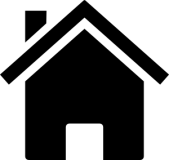 Practice 3H Q8
Algebra
Indices
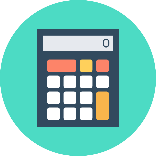 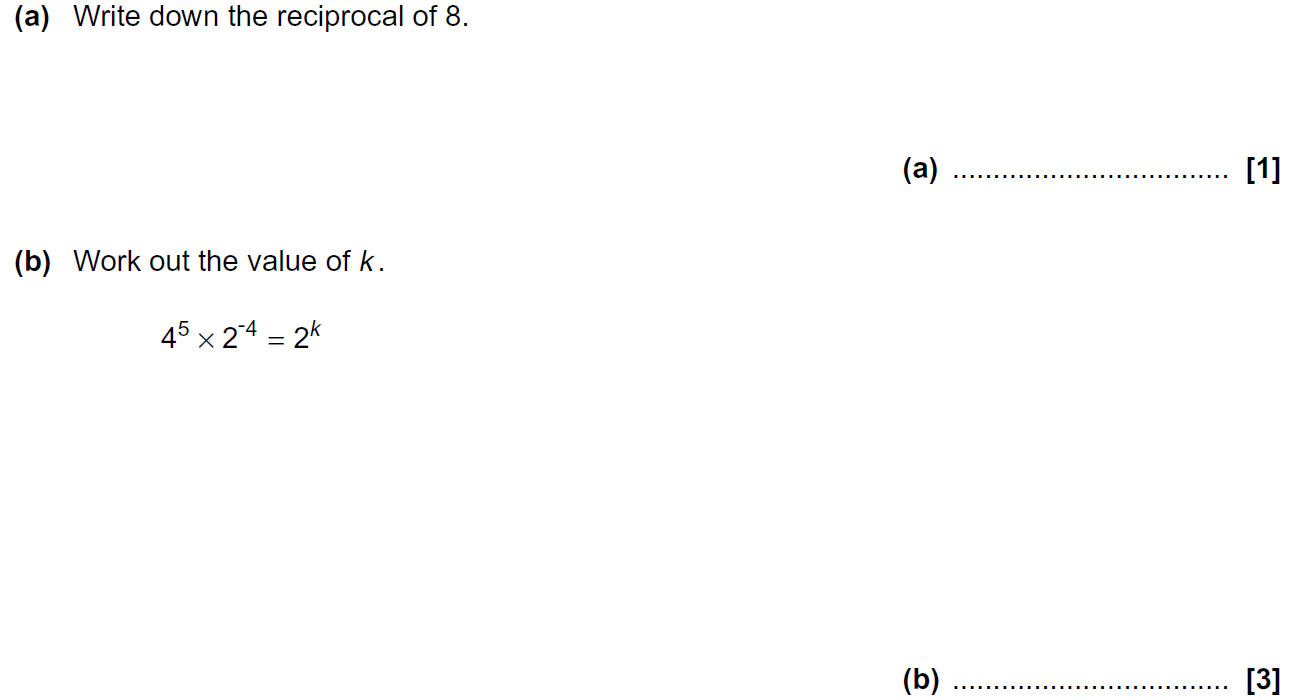 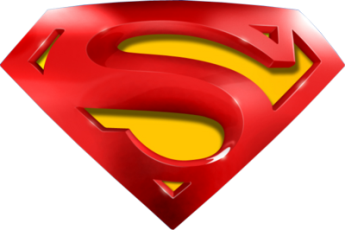 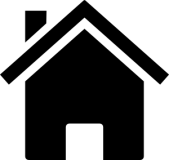 Practice 3H Q8
Algebra
Indices
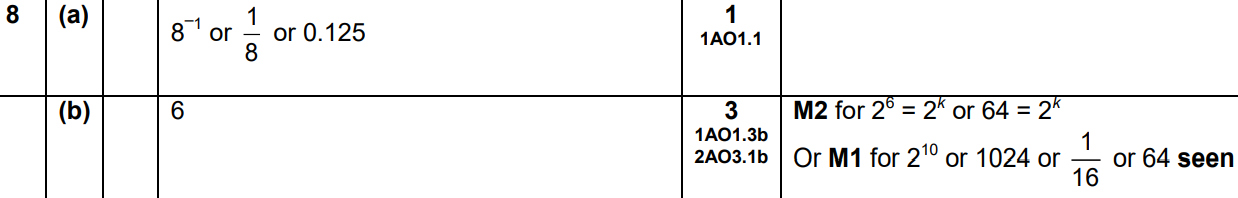 A
B
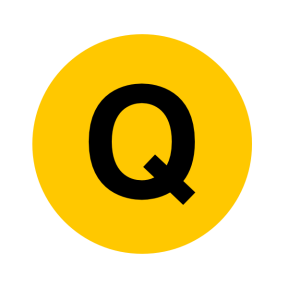 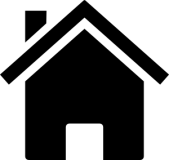 June 2017 2H Q15
Algebra
Indices
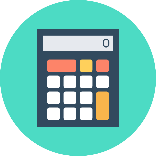 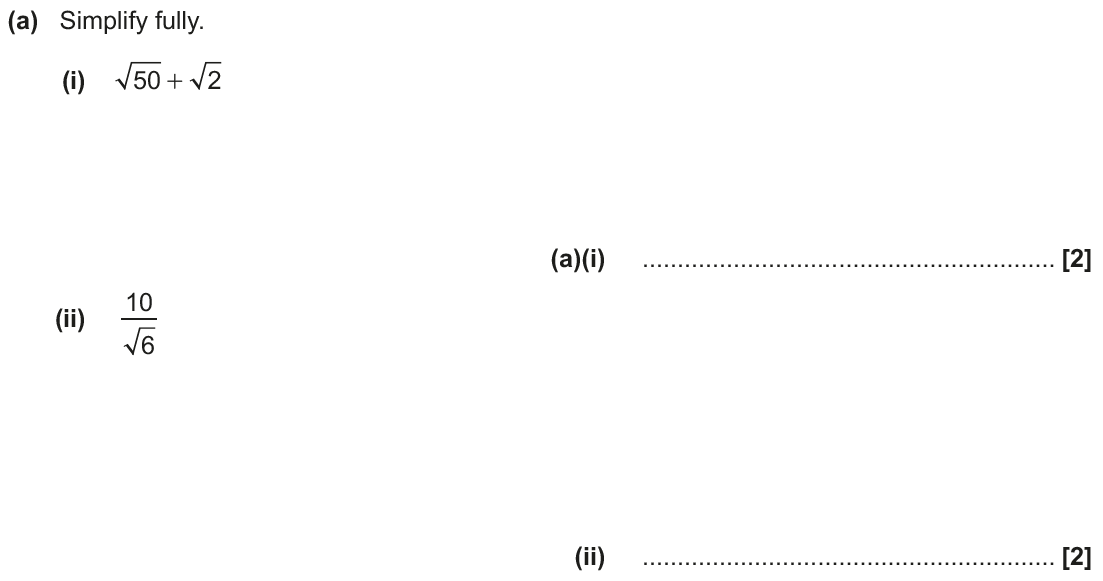 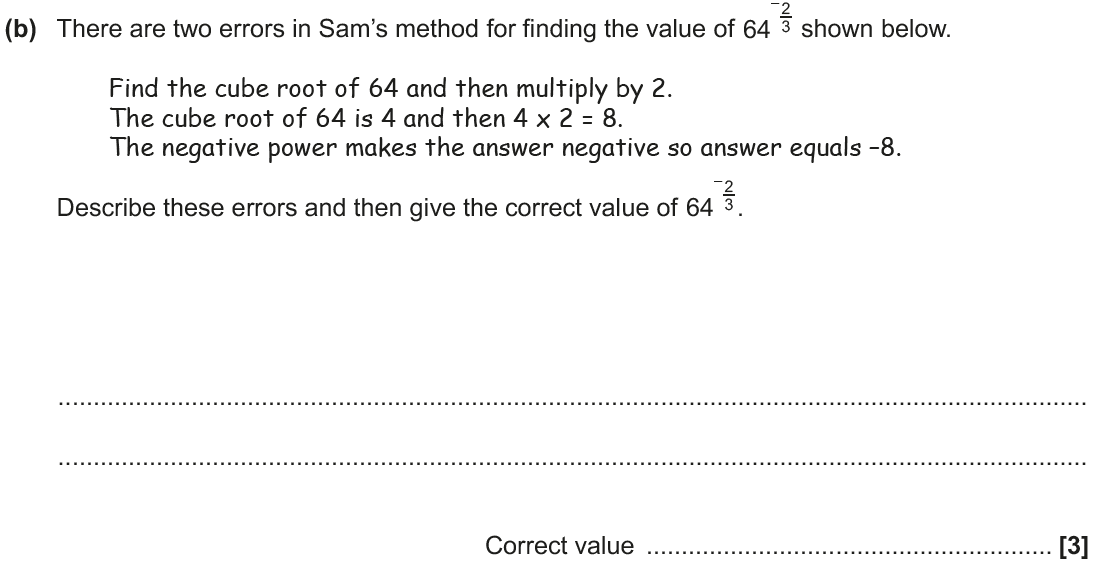 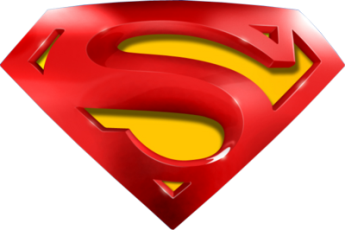 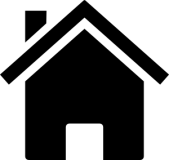 June 2017 2H Q15
Algebra
Indices
A (i)
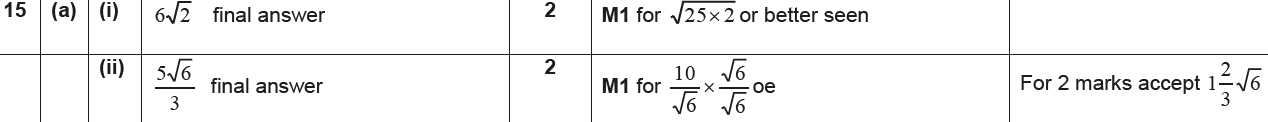 A (ii)
B
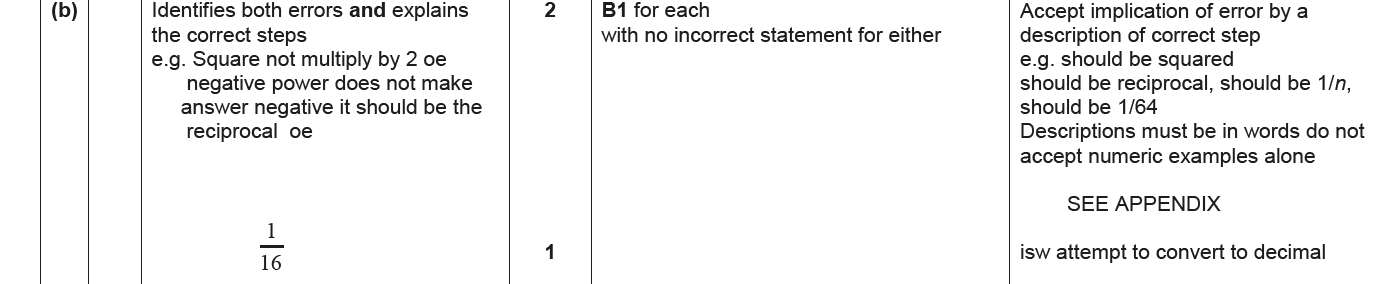 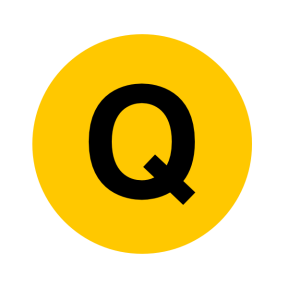 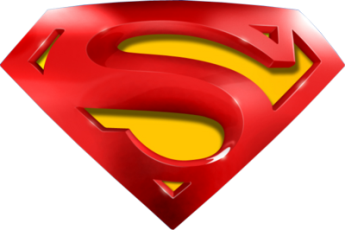 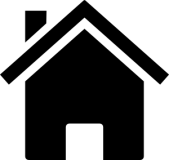 June 2017 2H Q15
Algebra
Indices
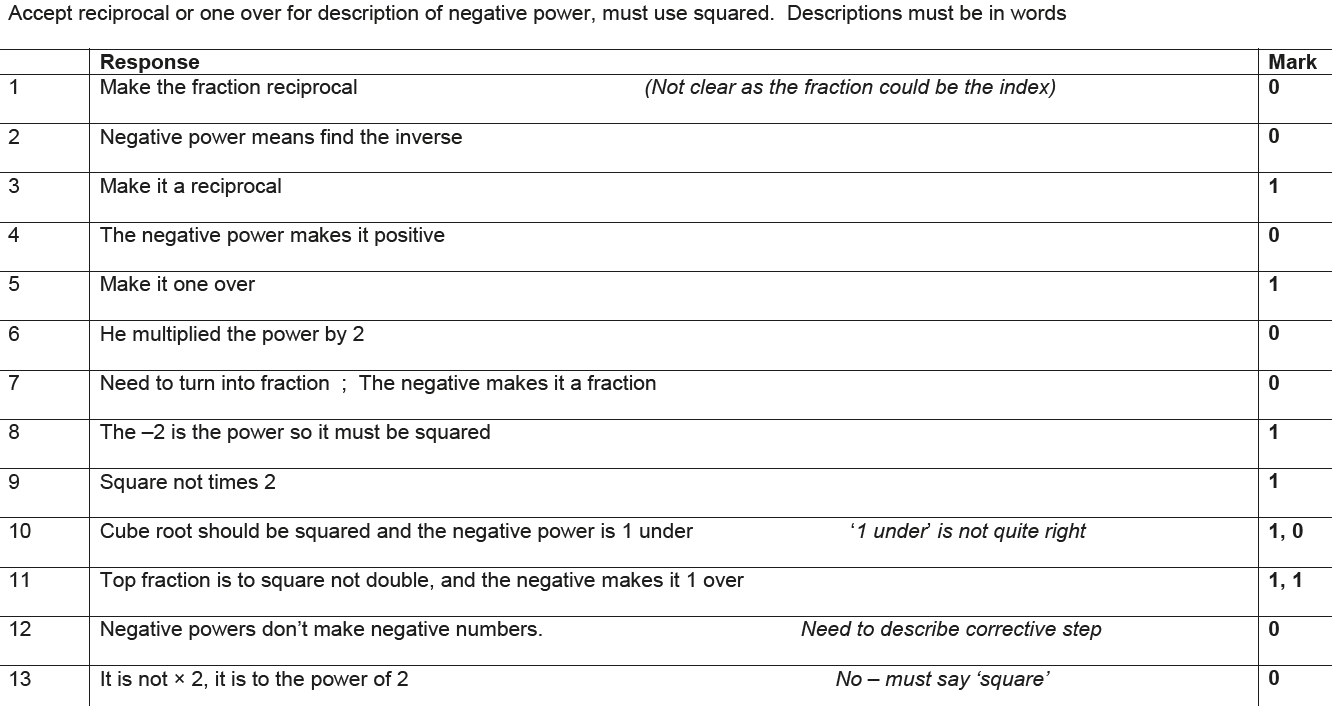 B Exemplar responses
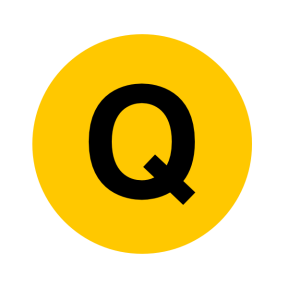 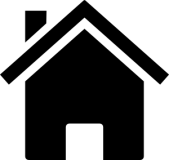 June 2017 3H Q16
Algebra
Indices
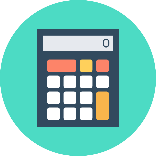 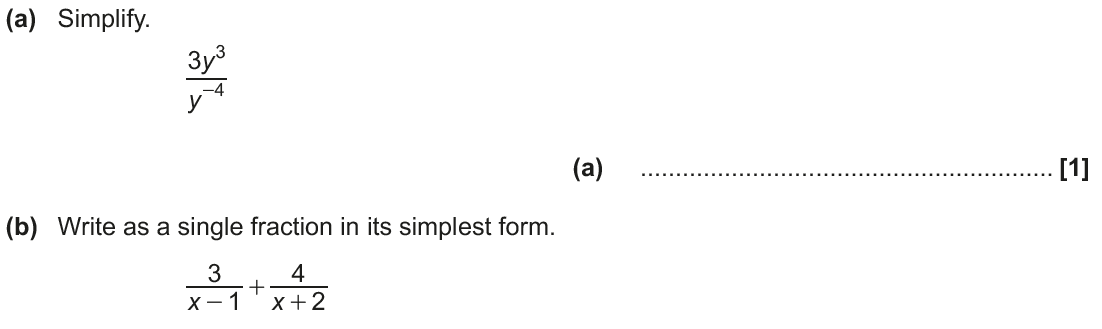 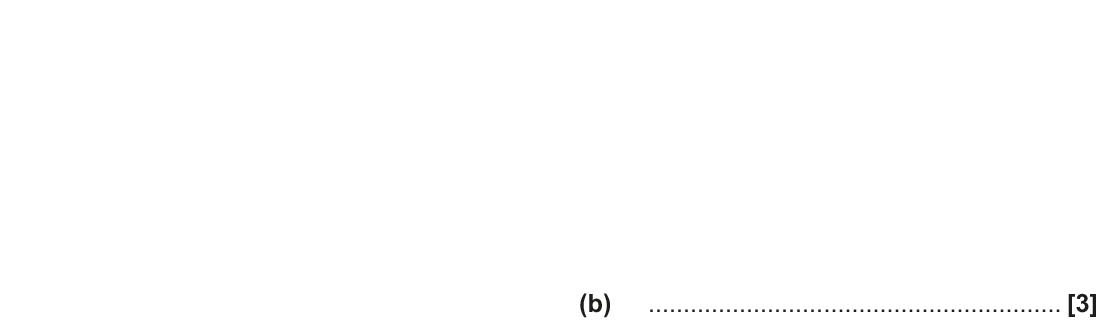 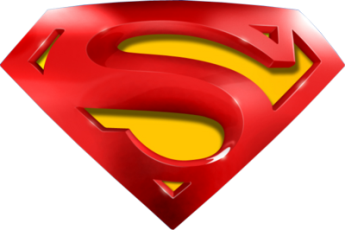 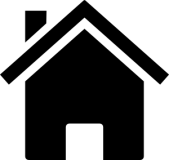 June 2017 3H Q16
Algebra
Indices
A
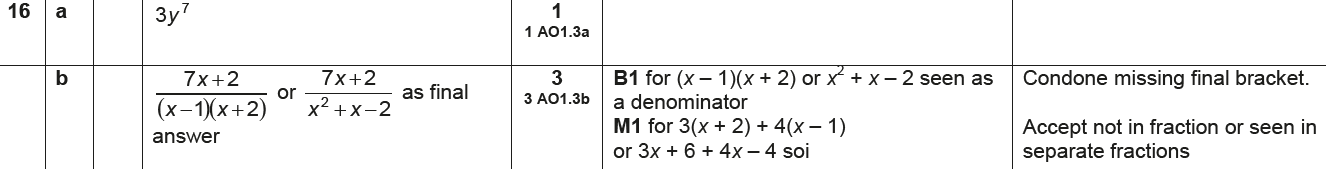 B
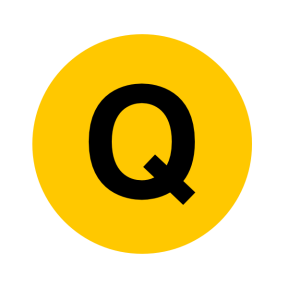 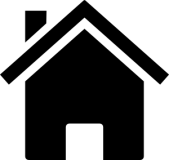 June 2017 3H Q17
Algebra
Indices
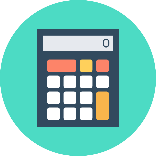 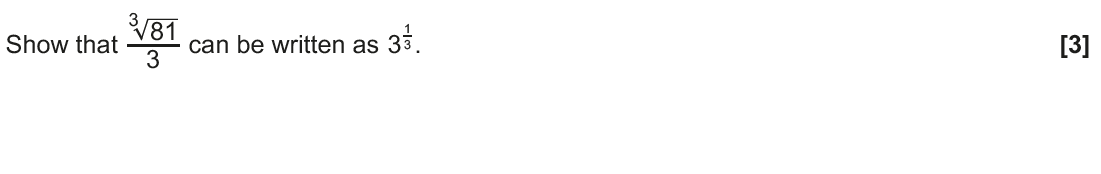 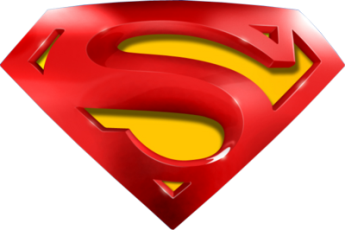 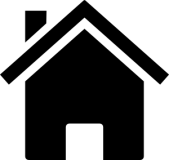 June 2017 3H Q17
Algebra
Indices
A
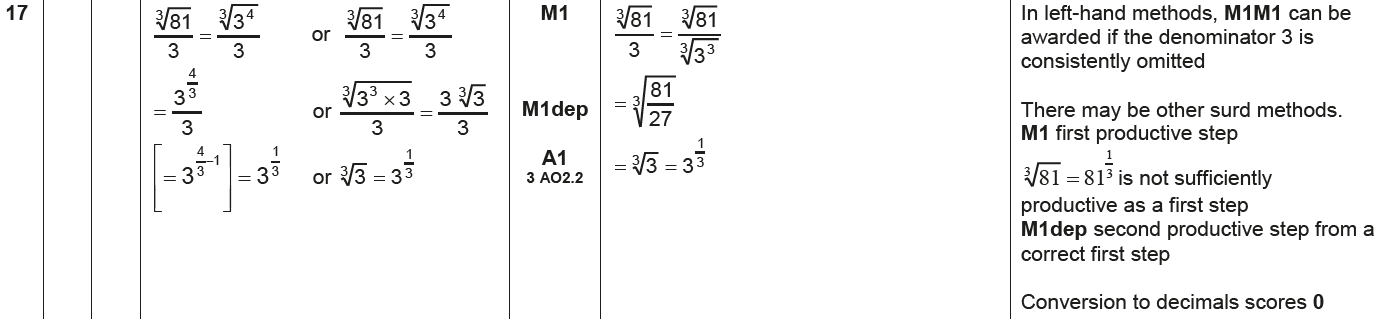 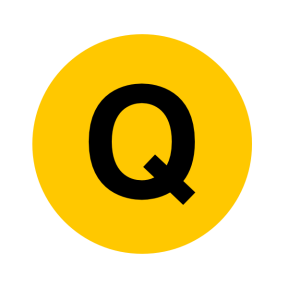 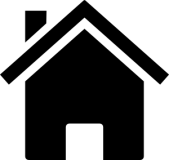 Nov 2017 1H Q2
Algebra
Indices
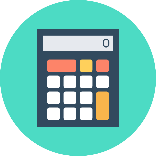 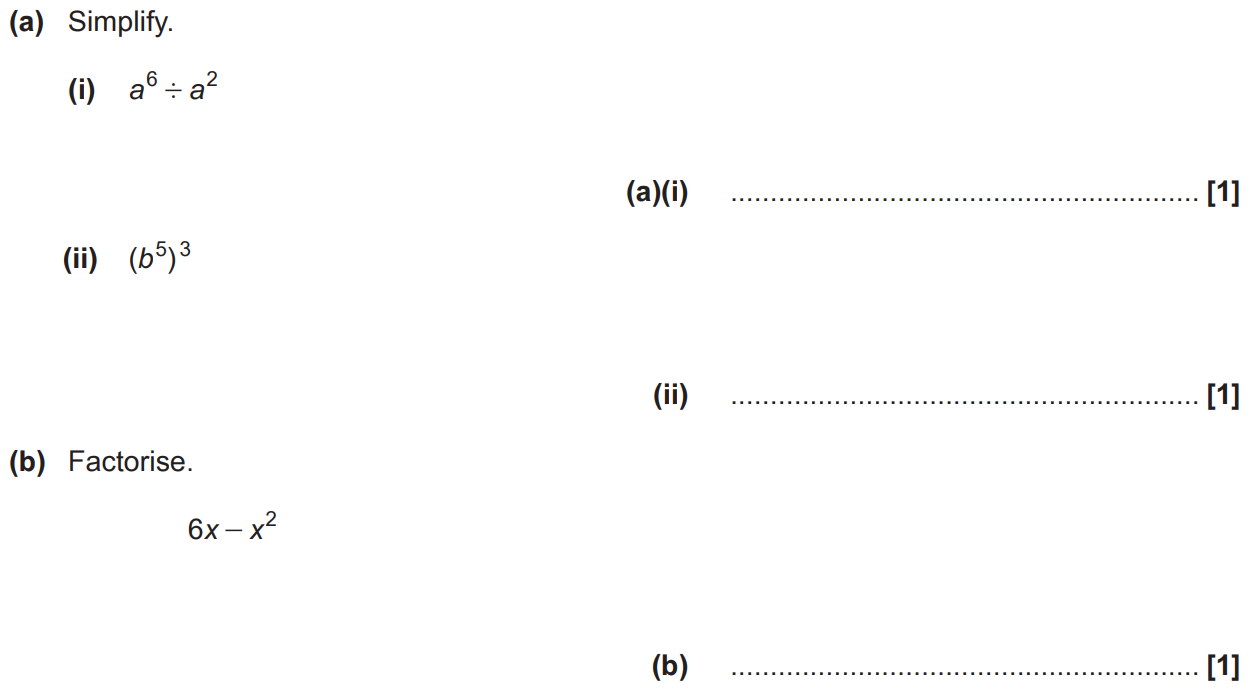 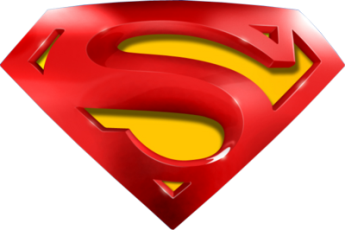 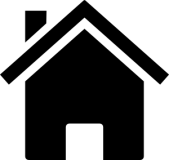 Nov 2017 1H Q2
Algebra
Indices
A (i)
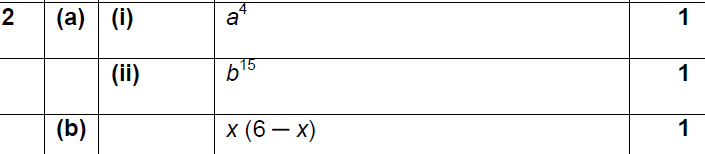 A (ii)
B
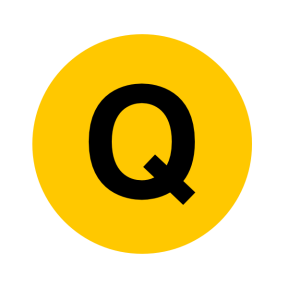 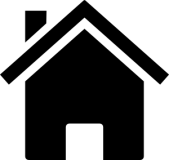 Nov 2017 2H Q16
Algebra
Indices
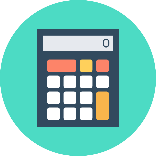 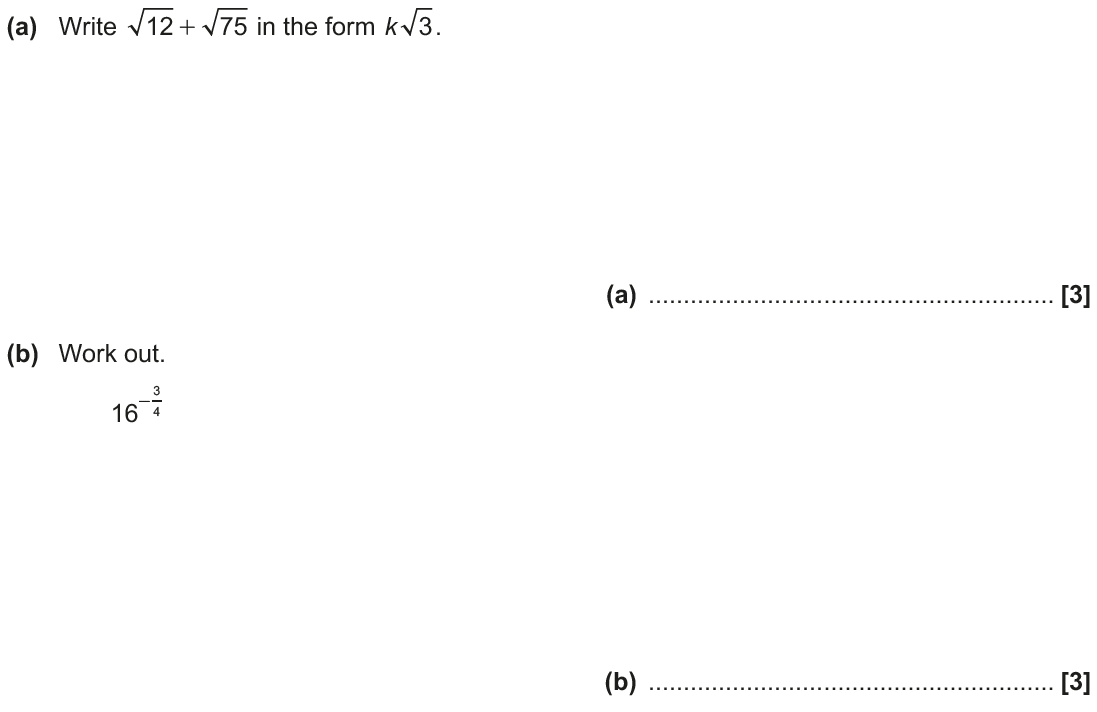 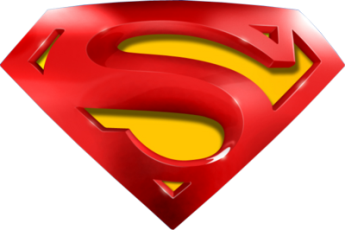 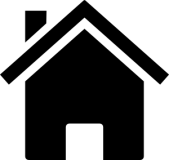 Nov 2017 2H Q16
Algebra
Indices
A
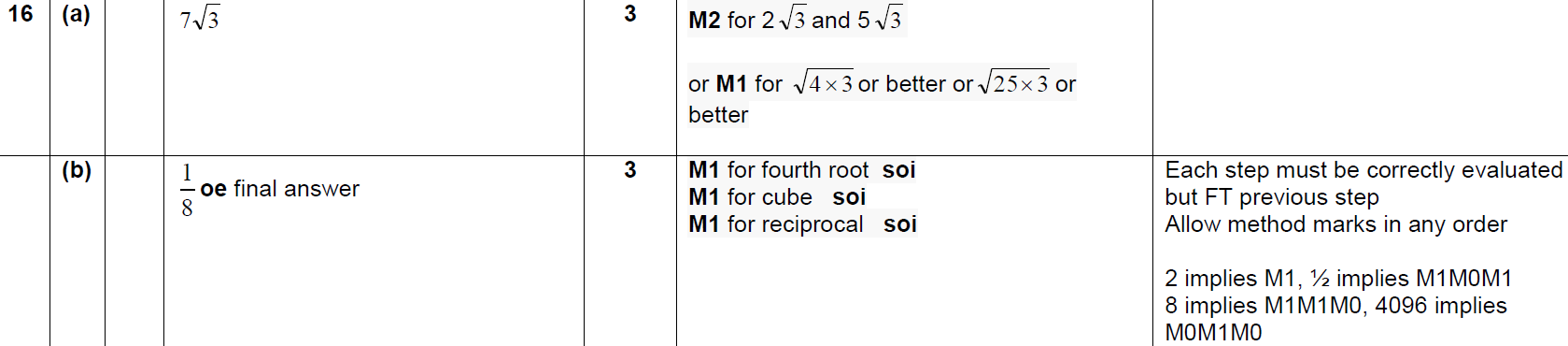 B
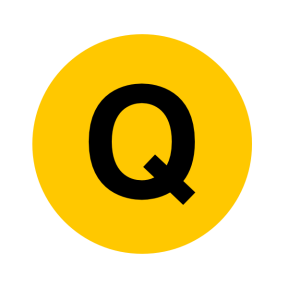 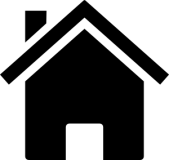 May 2018 1H Q2
Algebra
Indices
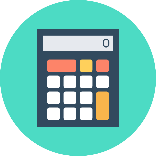 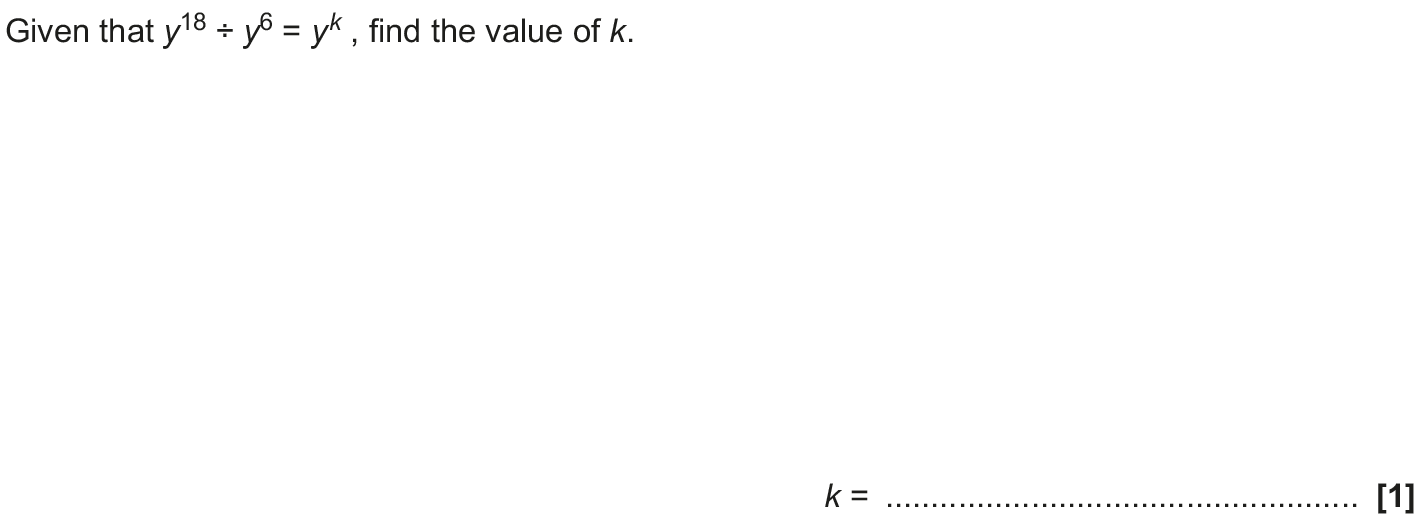 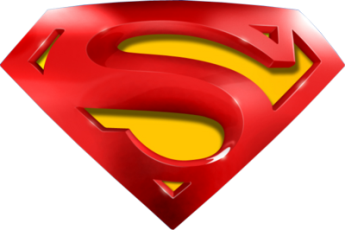 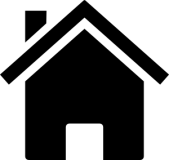 May 2018 1H Q2
Algebra
Indices
A
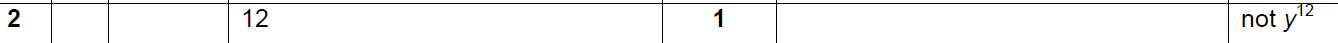 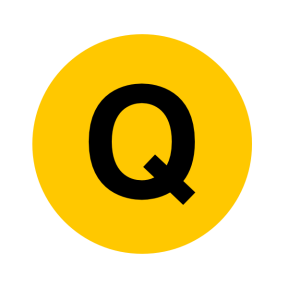 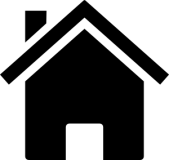 June 2018 2H Q12
Algebra
Indices
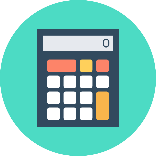 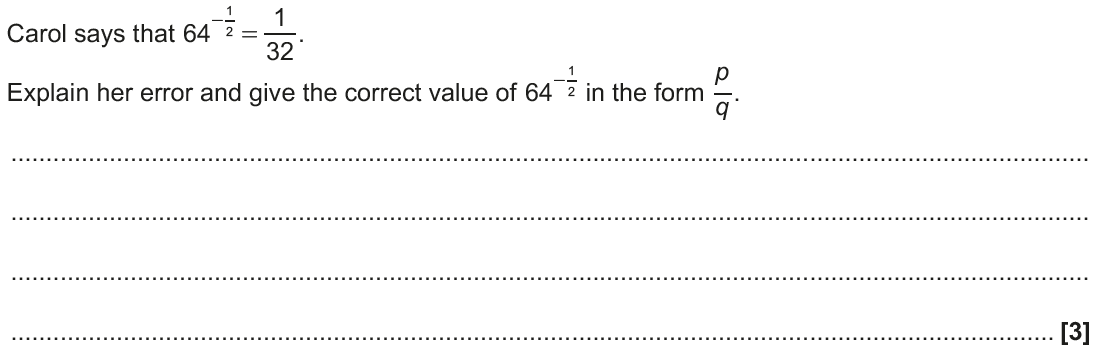 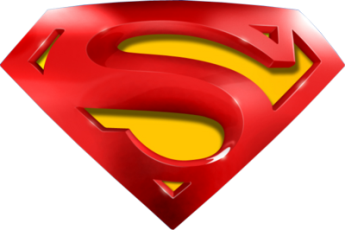 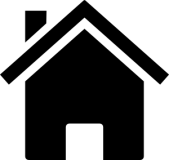 June 2018 2H Q12
Algebra
Indices
A
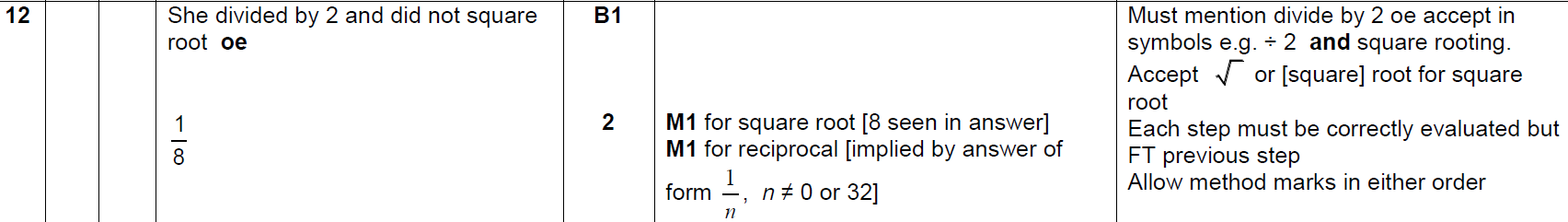 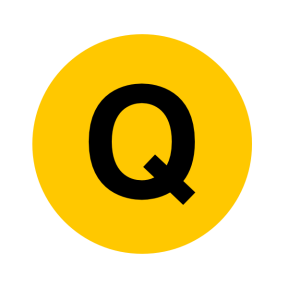 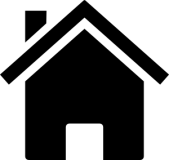 June 2018 2H Q20
Algebra
Indices
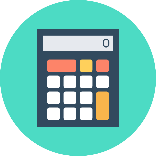 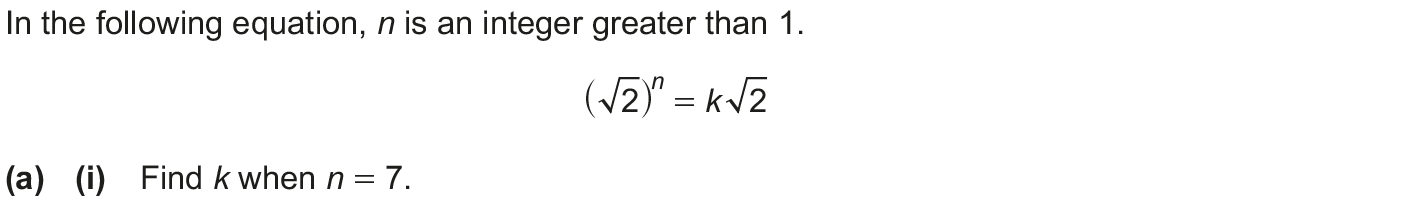 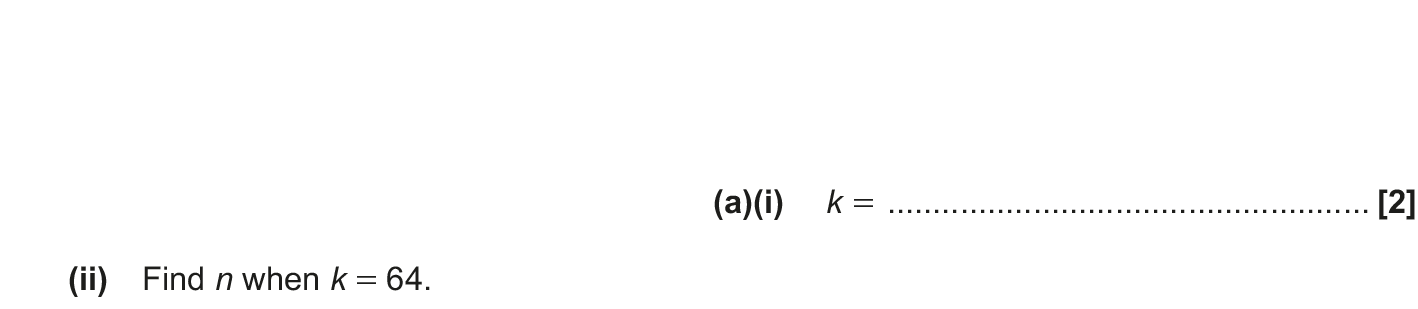 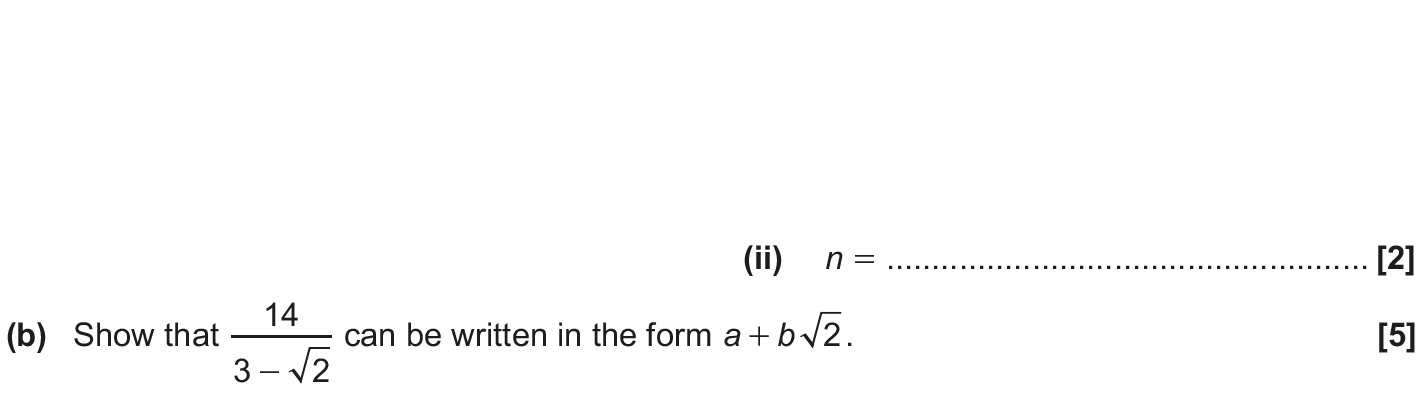 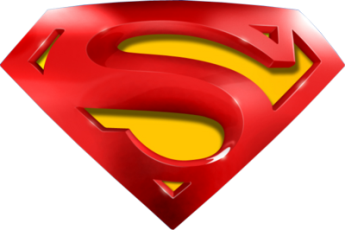 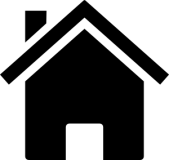 June 2018 2H Q20
Algebra
Indices
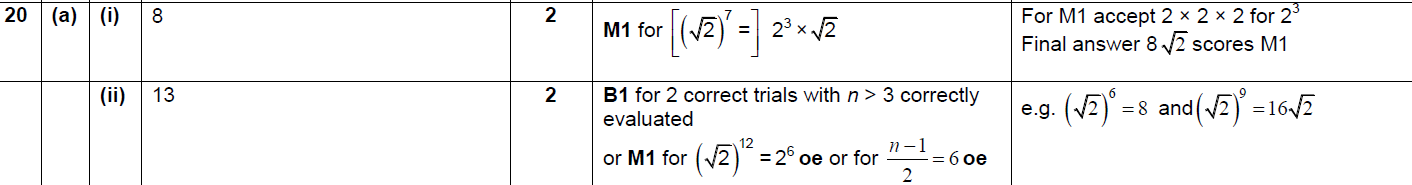 A (i)
A (ii)
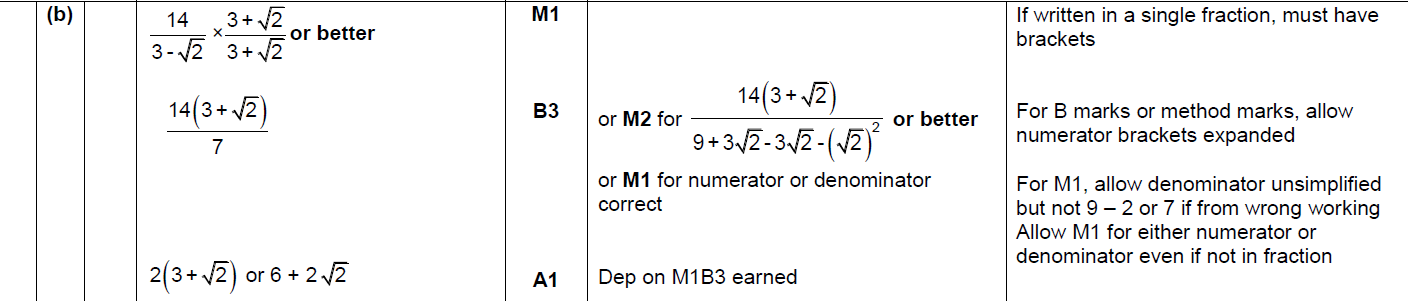 B
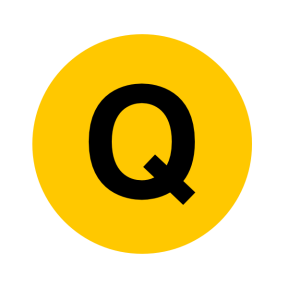 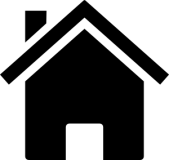 June 2018 3H Q4
Algebra
Indices
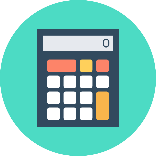 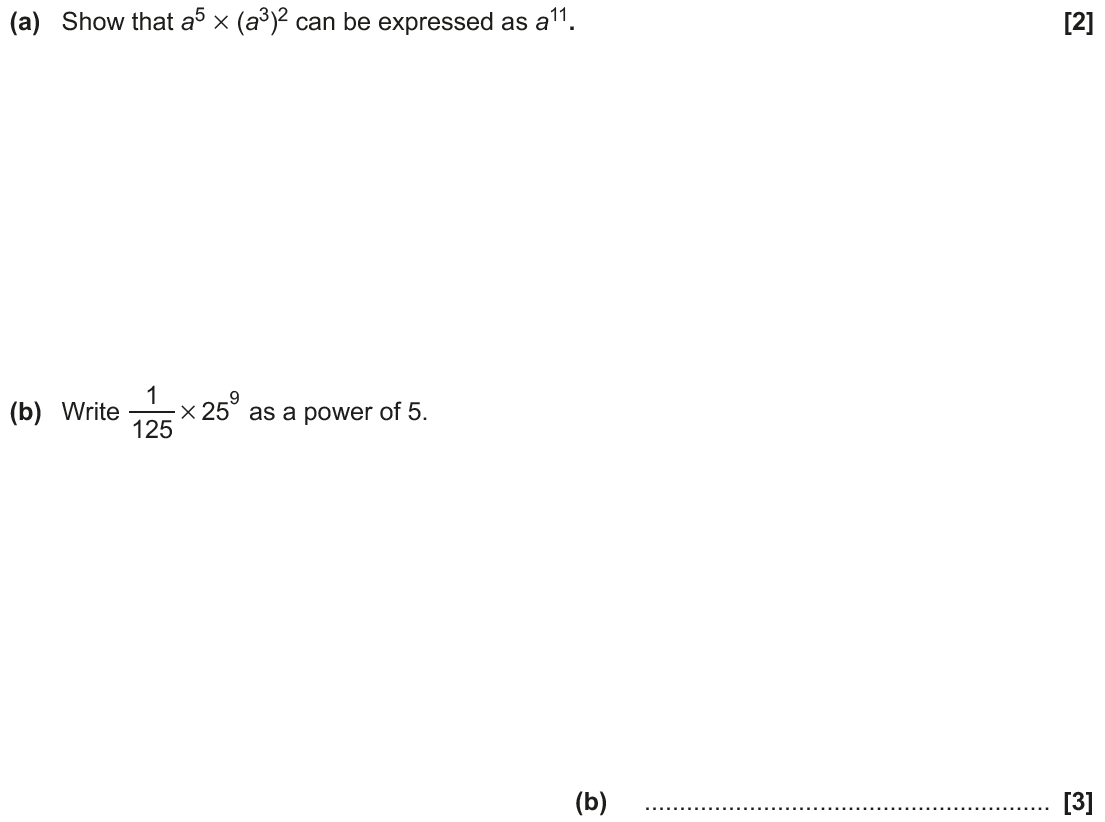 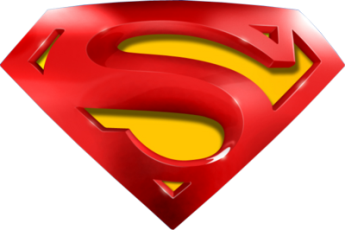 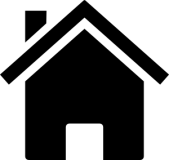 June 2018 3H Q4
Algebra
Indices
A
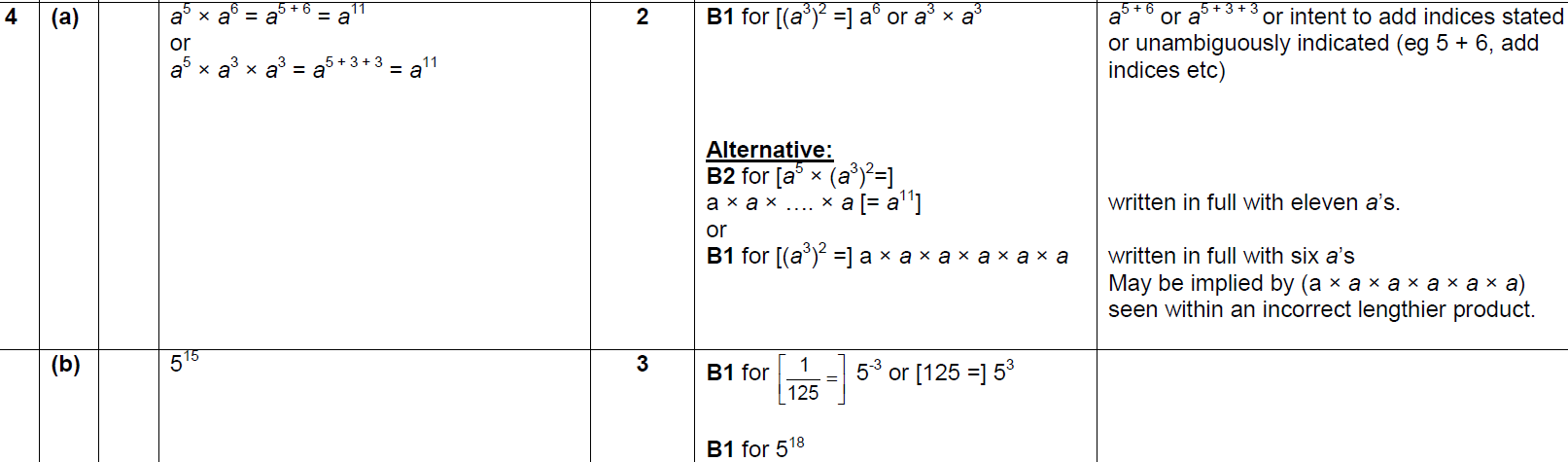 B
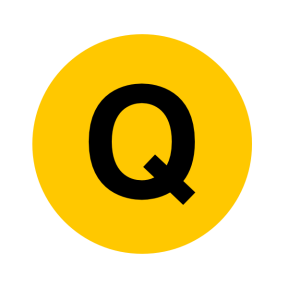 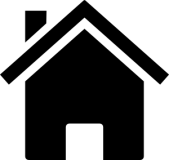 Nov 2018 2H Q1
Algebra
Indices
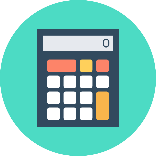 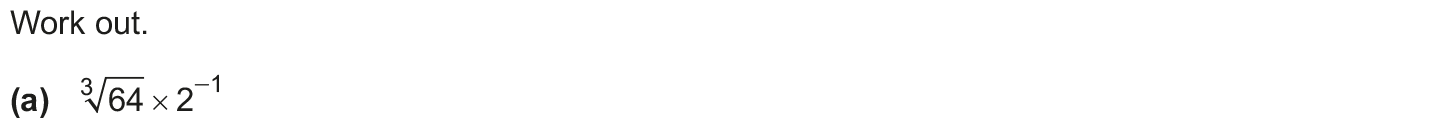 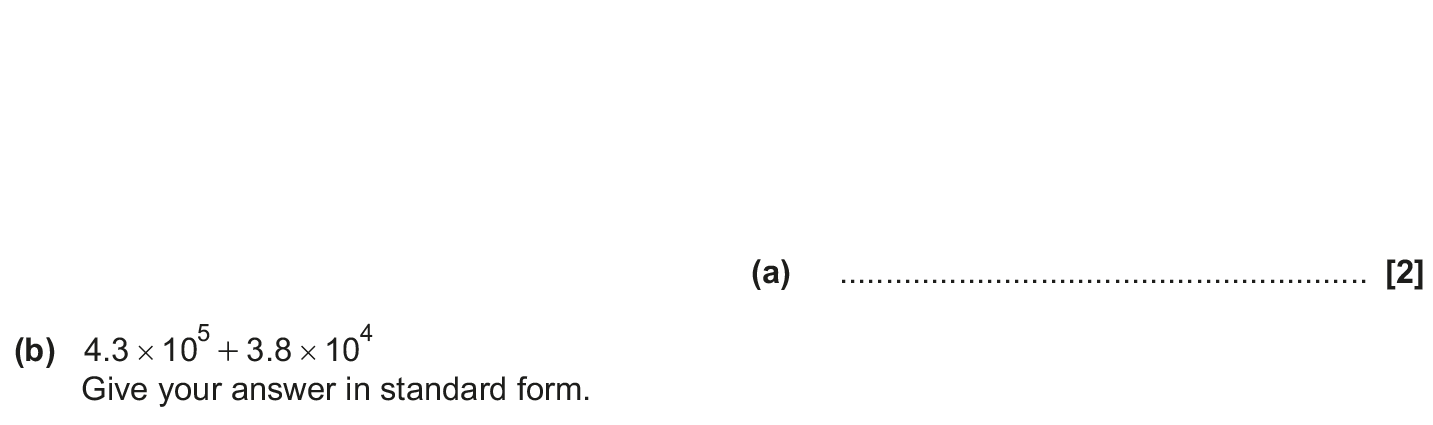 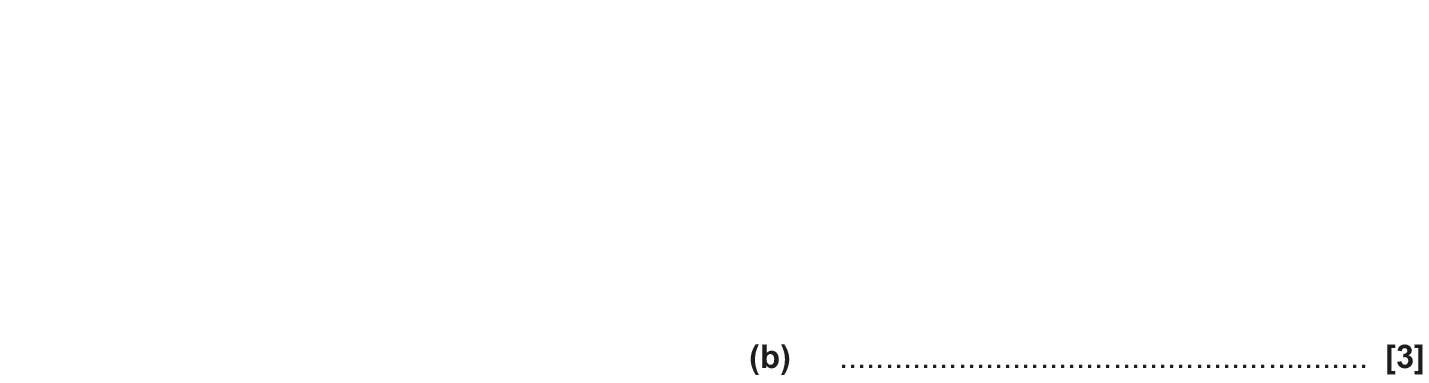 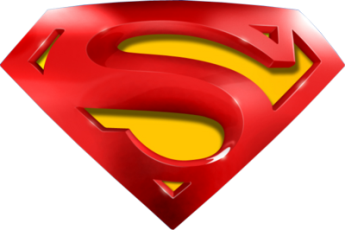 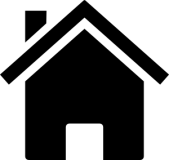 Nov 2018 2H Q1
Algebra
Indices
A
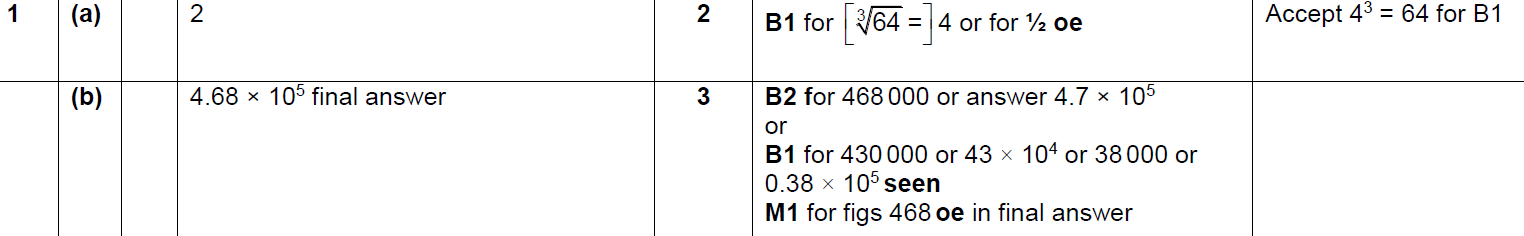 B
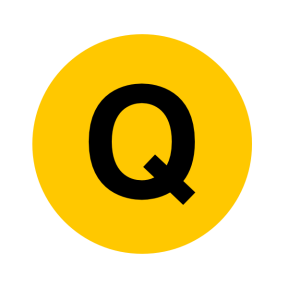 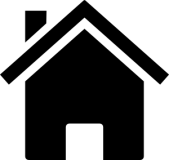 Algebra
Linear Graphs & Gradients
Linear Graphs & Gradients
June 2017
3H Q5
SAM
1H Q14
Nov 2017
3H Q17
SAM
3H Q14
June 2018
2H Q18
Practice
2H Q18
June 2018
3H Q5
Practice
3H Q10
Nov 2018
1H Q18
Mainly Co-ordinates
With equation of circle and tangents
Simultaneous Equations
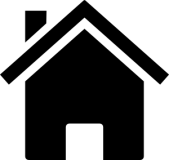 See also:
Linear Inequalities
Time-Series
SAM 2H Q14
Algebra
Linear Graphs & Gradients
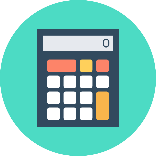 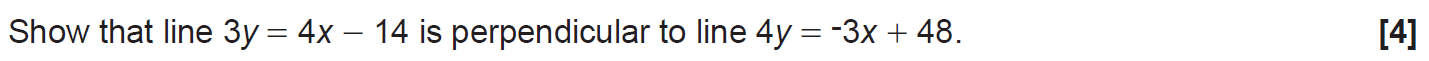 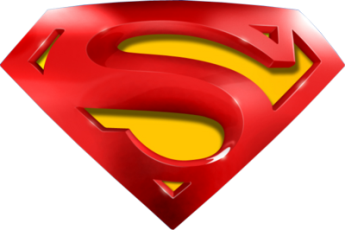 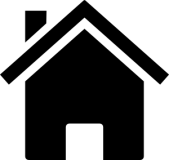 SAM 2H Q14
Algebra
Linear Graphs & Gradients
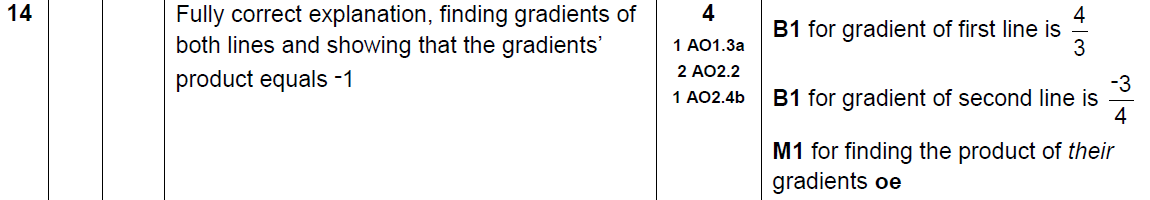 A
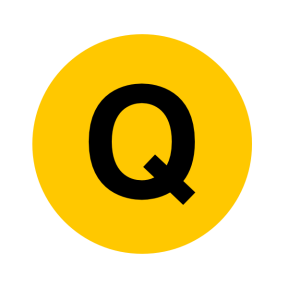 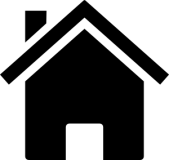 SAM 3H Q14
Algebra
Linear Graphs & Gradients
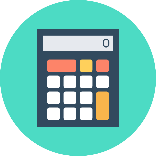 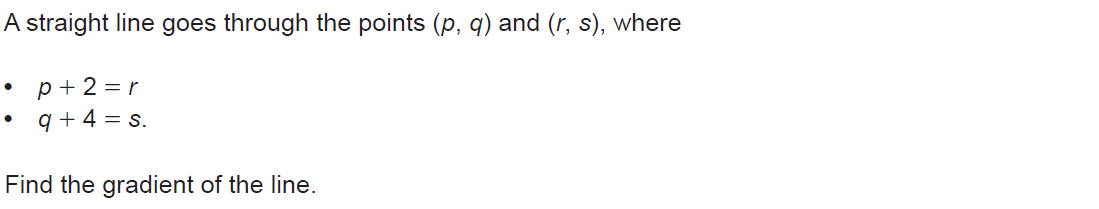 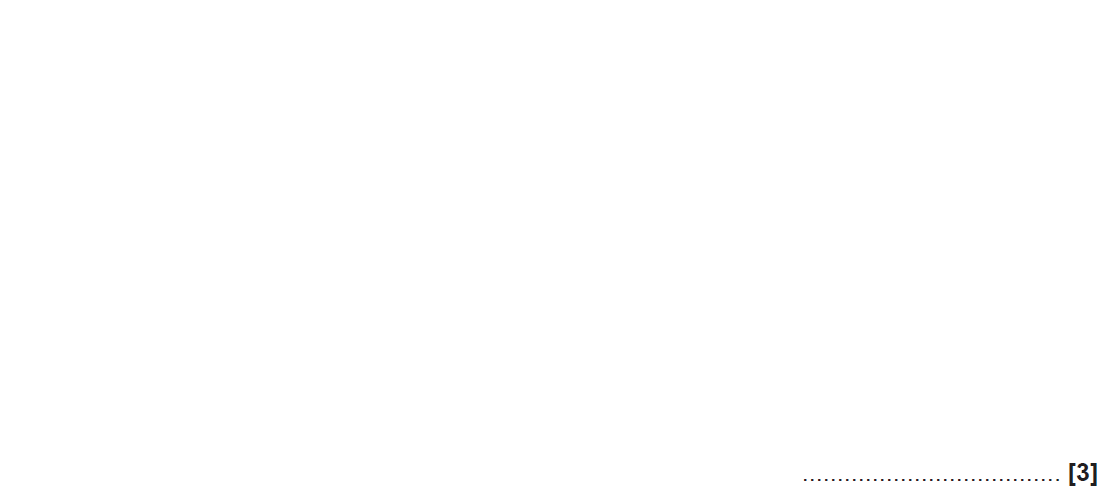 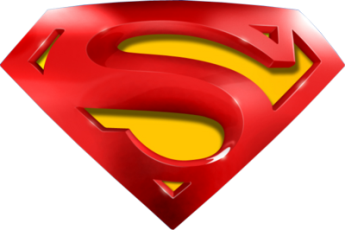 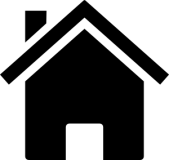 SAM 3H Q14
Algebra
Linear Graphs & Gradients
A
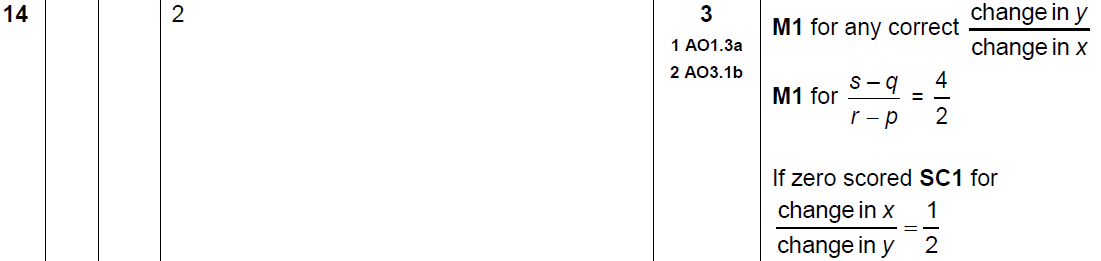 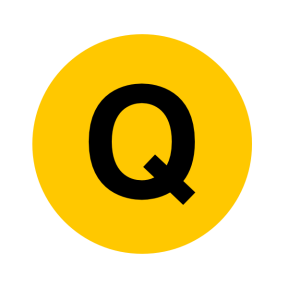 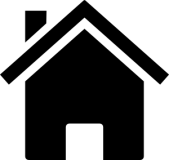 Practice 2H Q18
Algebra
Linear Graphs & Gradients
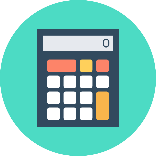 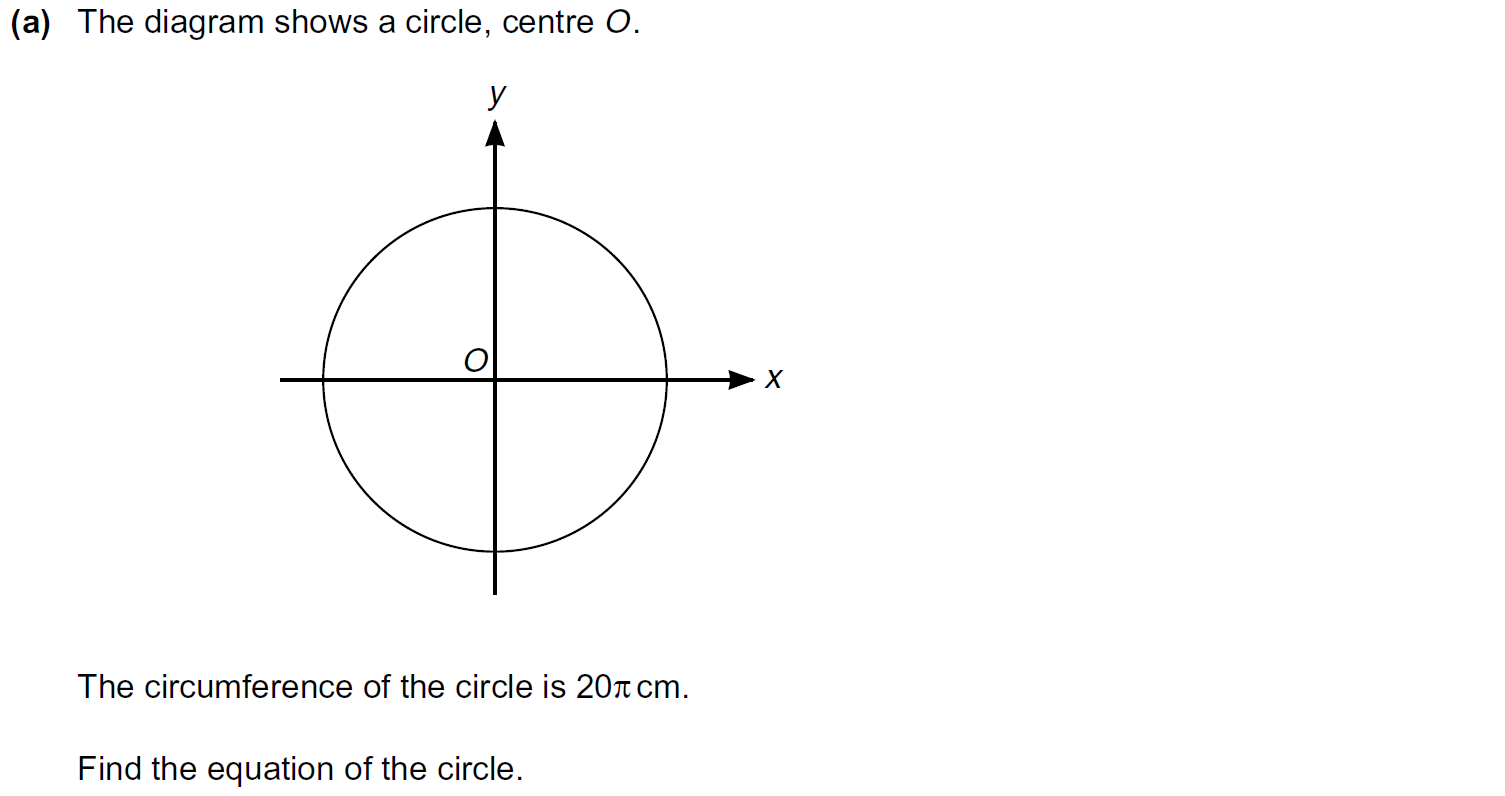 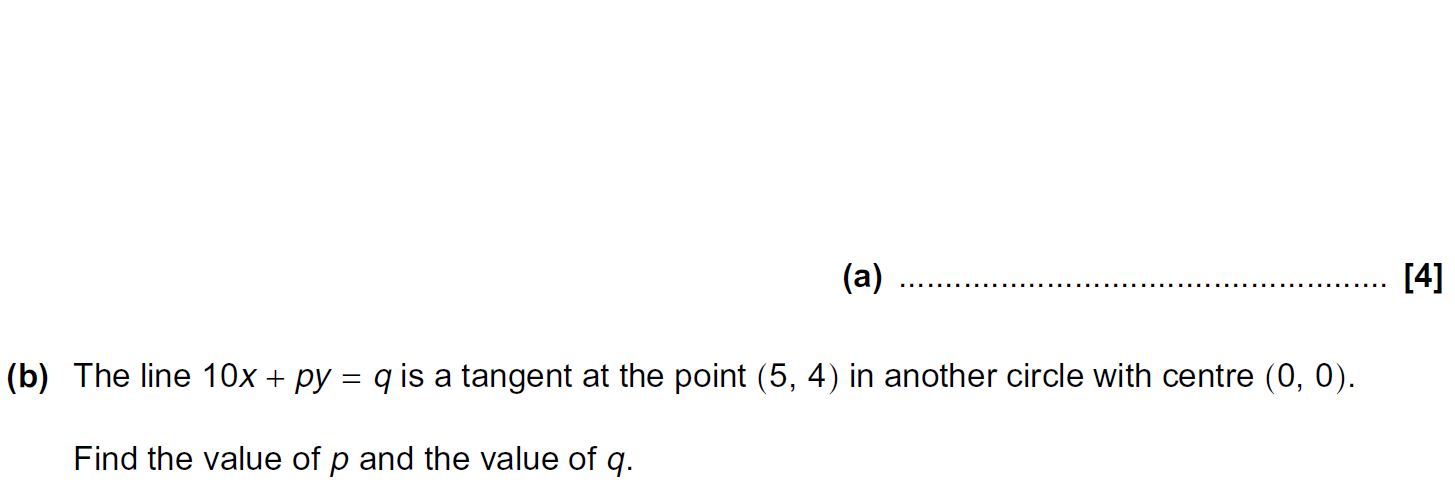 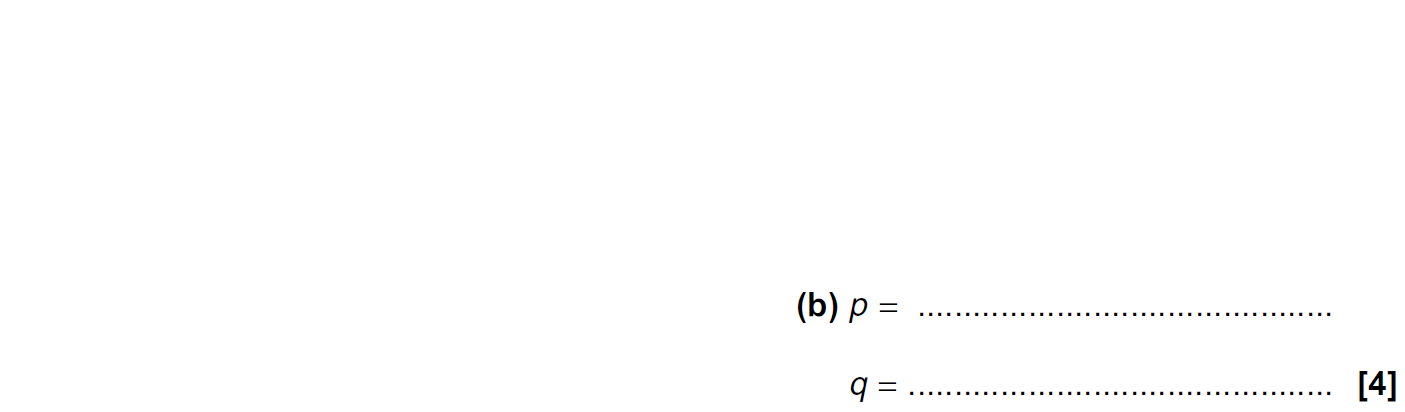 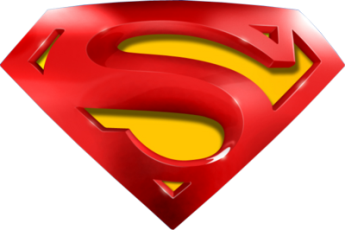 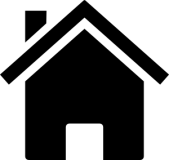 Practice 2H Q18
Algebra
Linear Graphs & Gradients
A
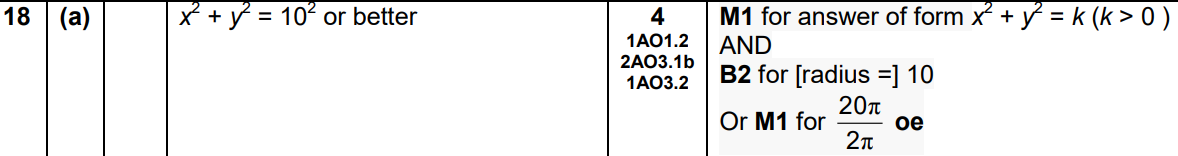 B
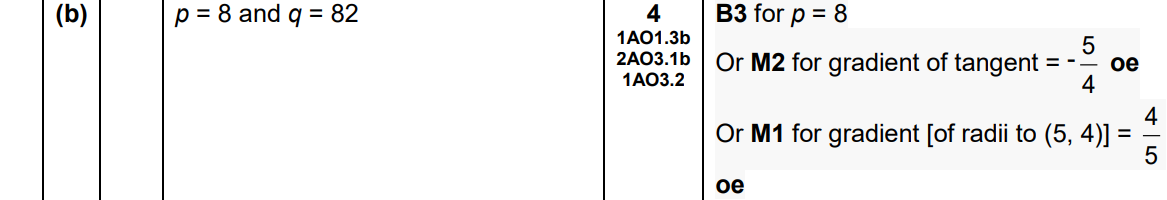 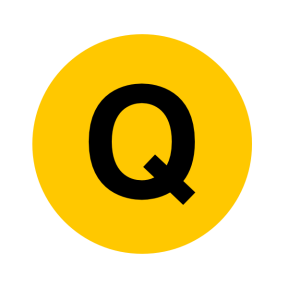 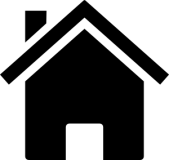 Practice 3H Q10
Algebra
Linear Graphs & Gradients
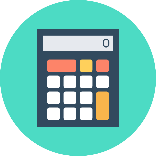 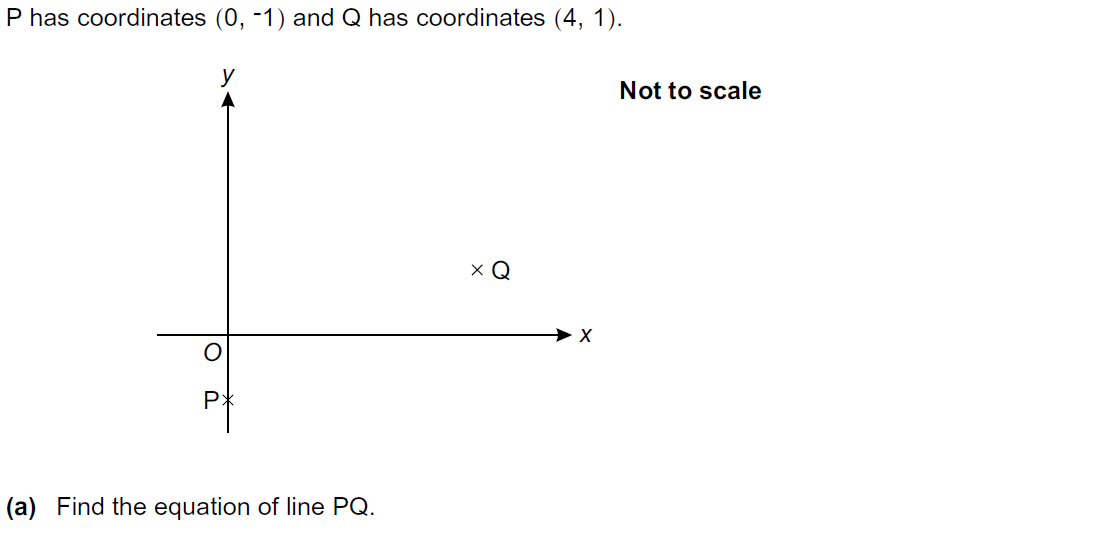 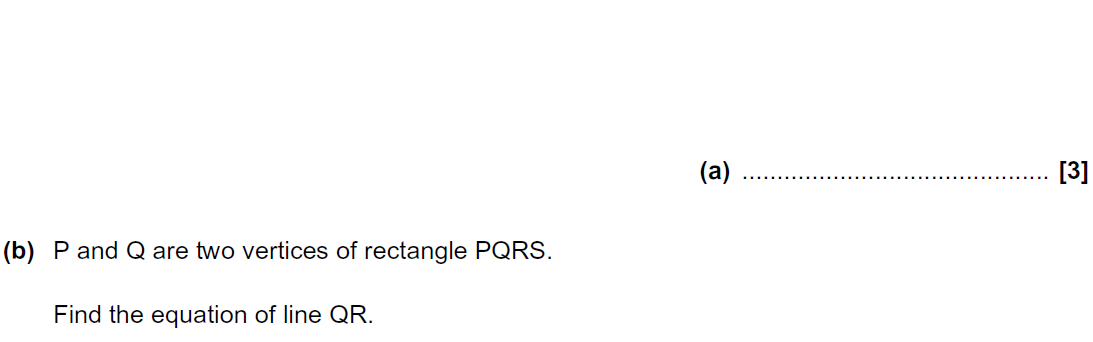 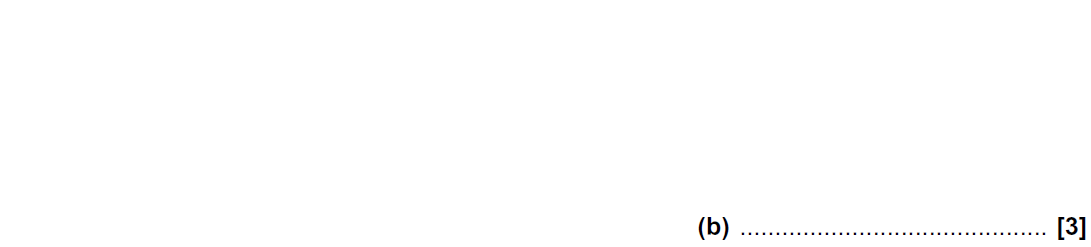 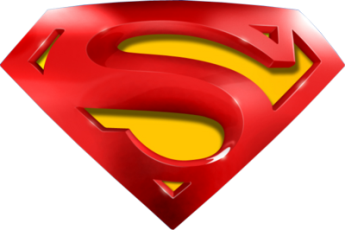 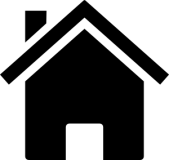 Practice 3H Q10
Algebra
Linear Graphs & Gradients
A
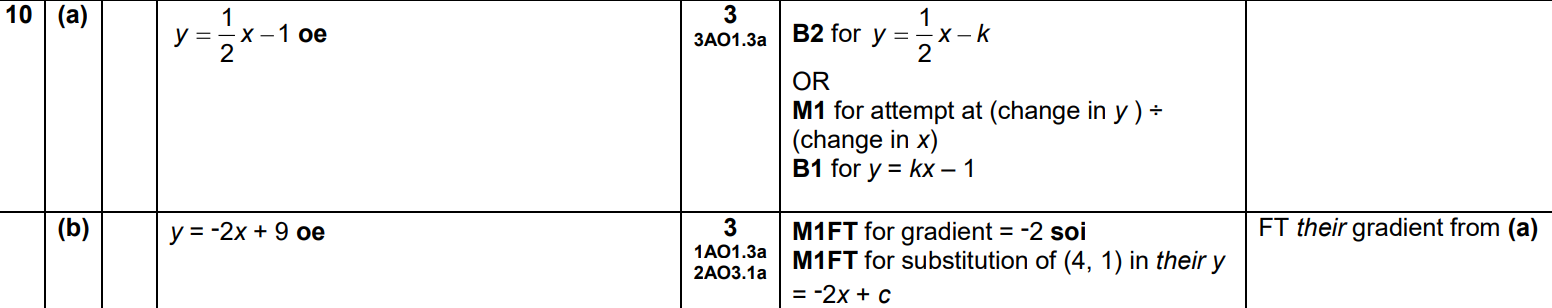 B
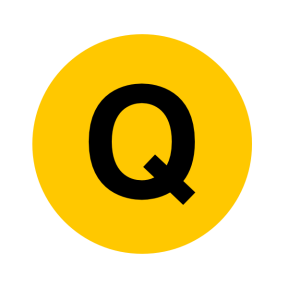 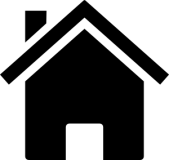 June 2017 3H Q5
Algebra
Linear Graphs & Gradients
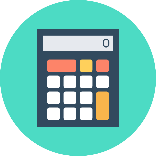 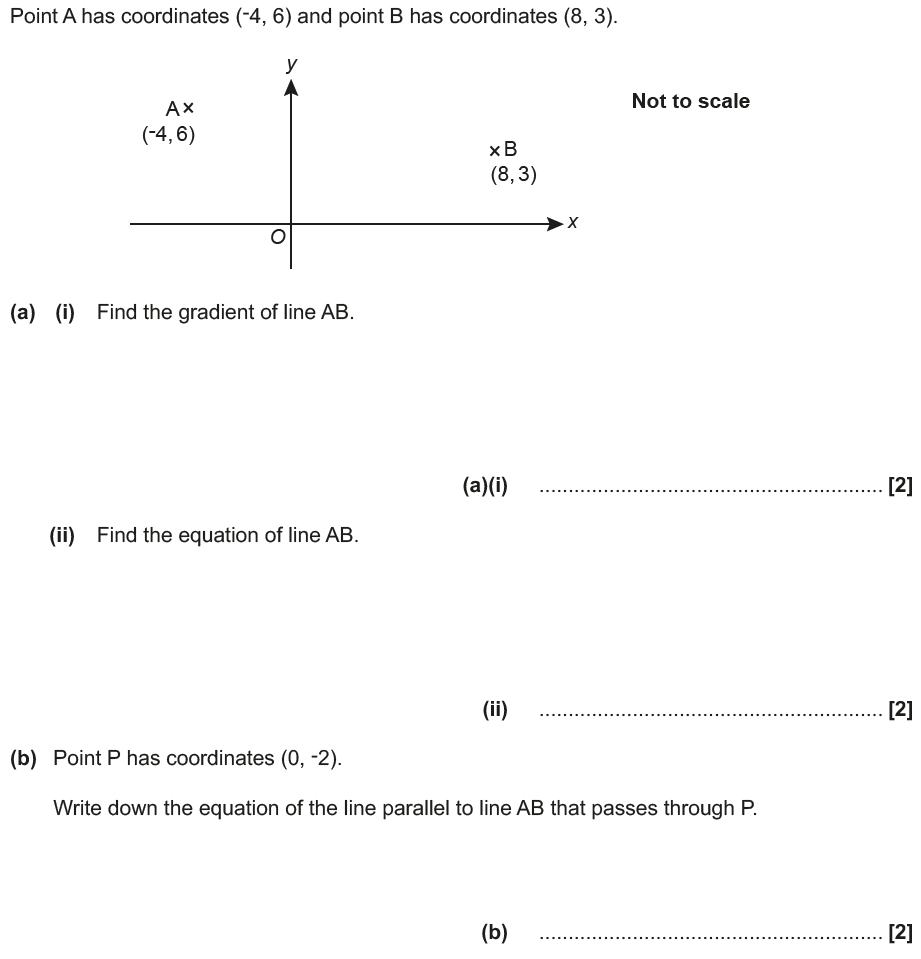 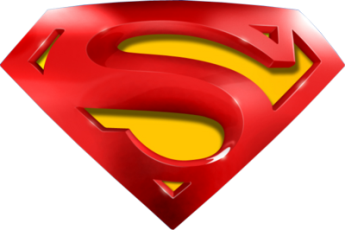 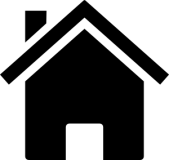 June 2017 3H Q5
Algebra
Linear Graphs & Gradients
A (i)
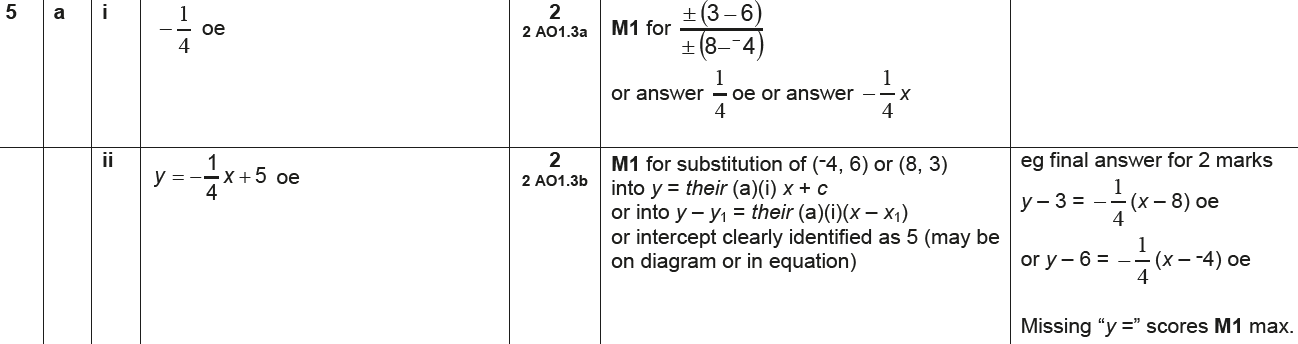 A (ii)
B
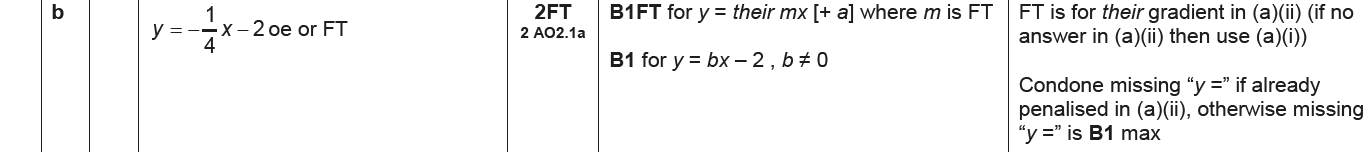 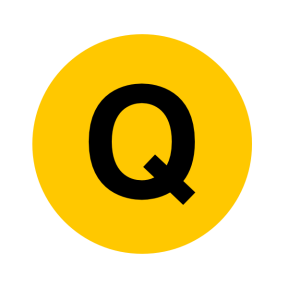 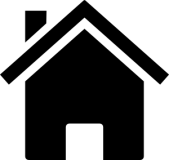 Nov 2017 3H Q17
Algebra
Linear Graphs & Gradients
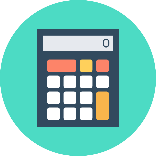 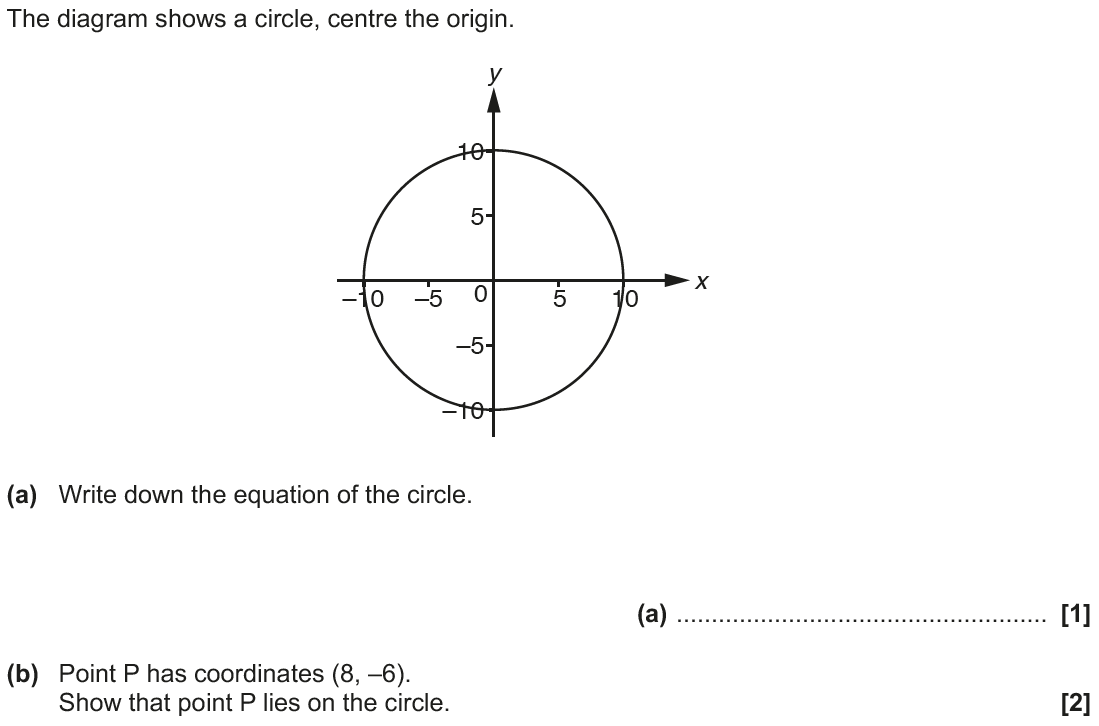 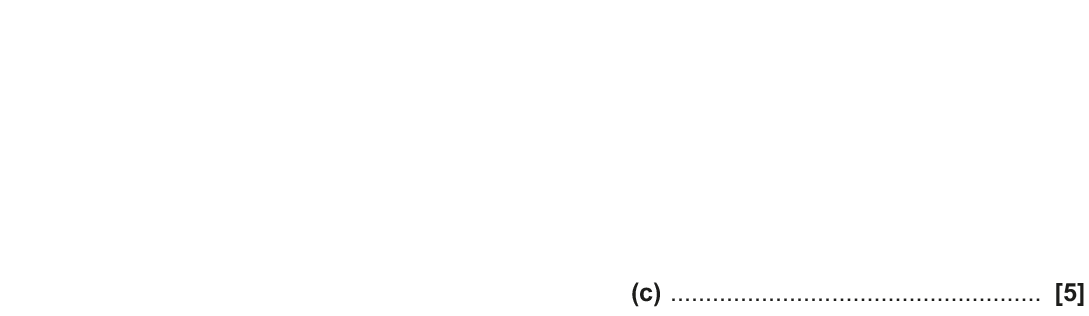 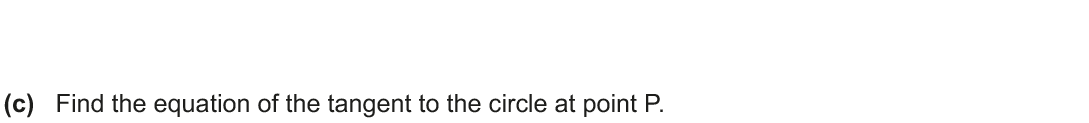 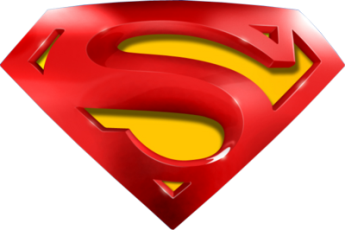 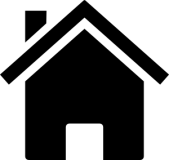 Nov 2017 3H Q17
Algebra
Linear Graphs & Gradients
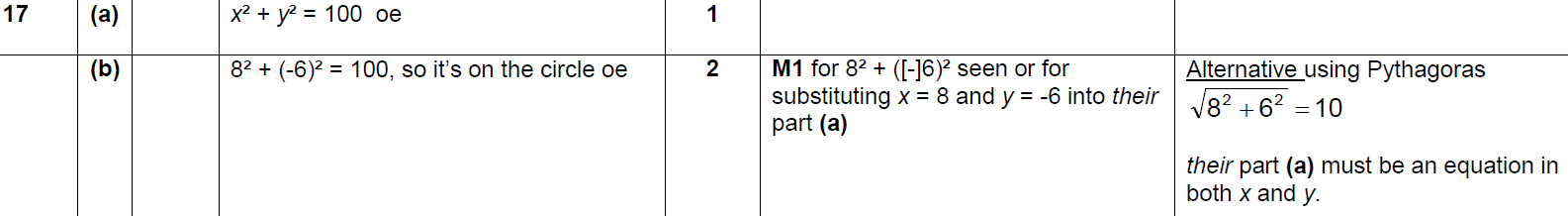 A
B
C
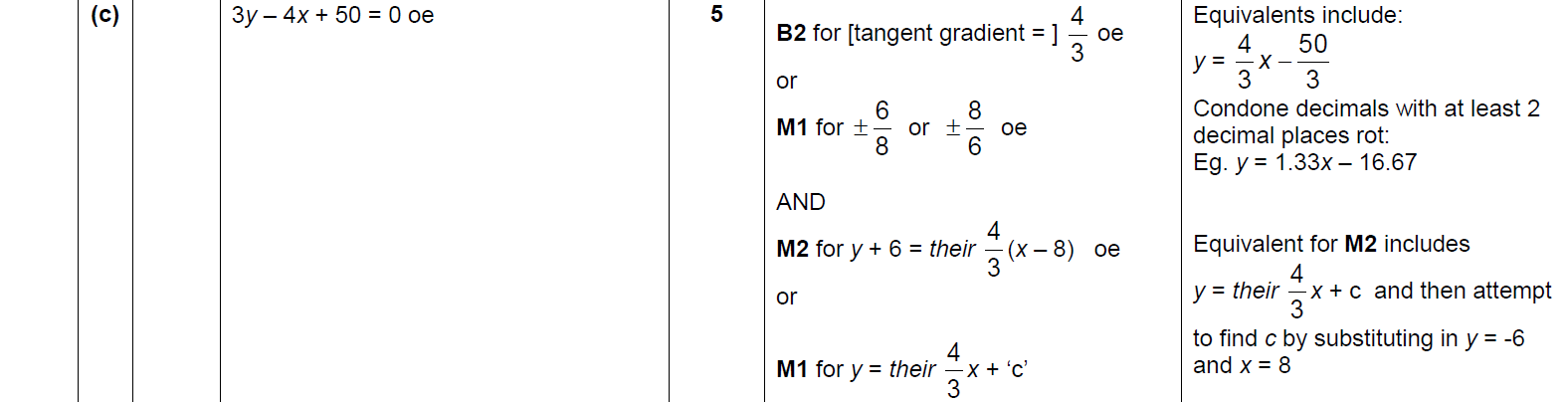 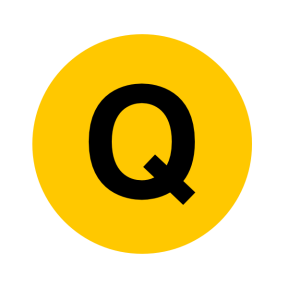 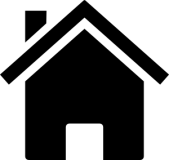 June 2018 2H Q18
Algebra
Linear Graphs & Gradients
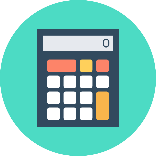 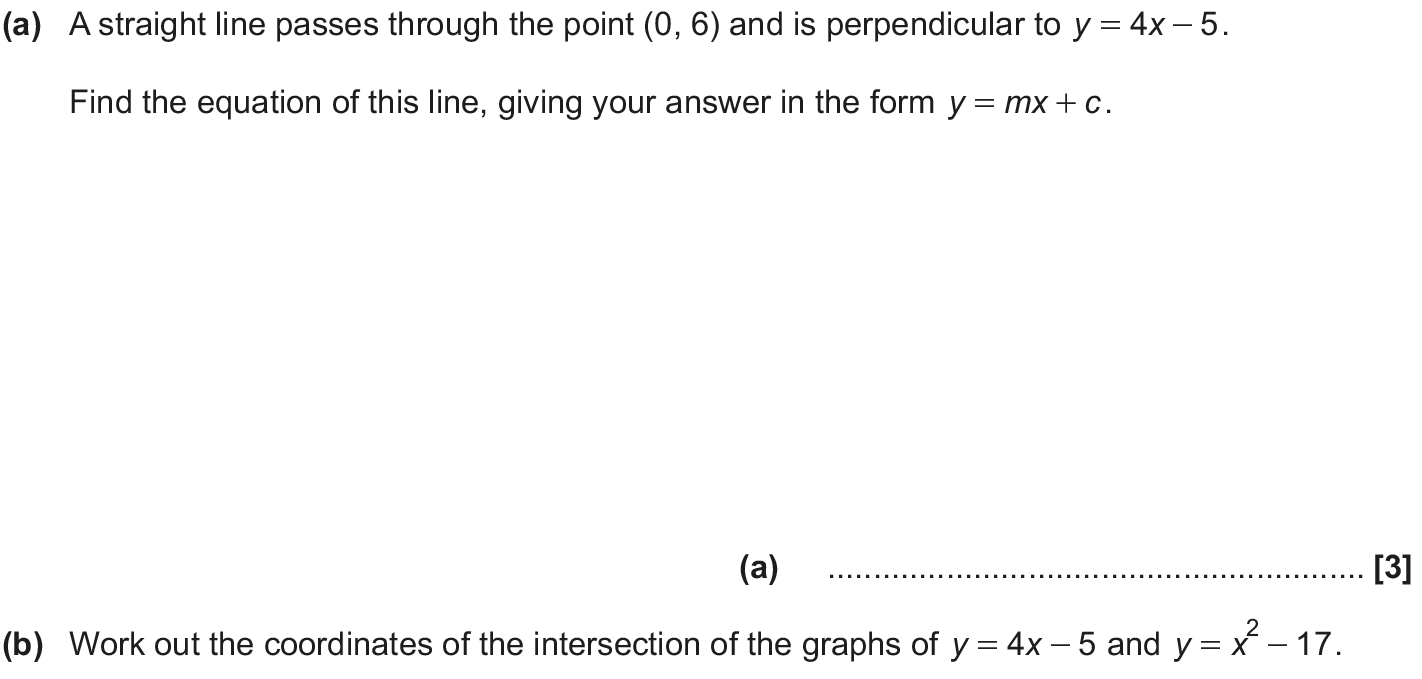 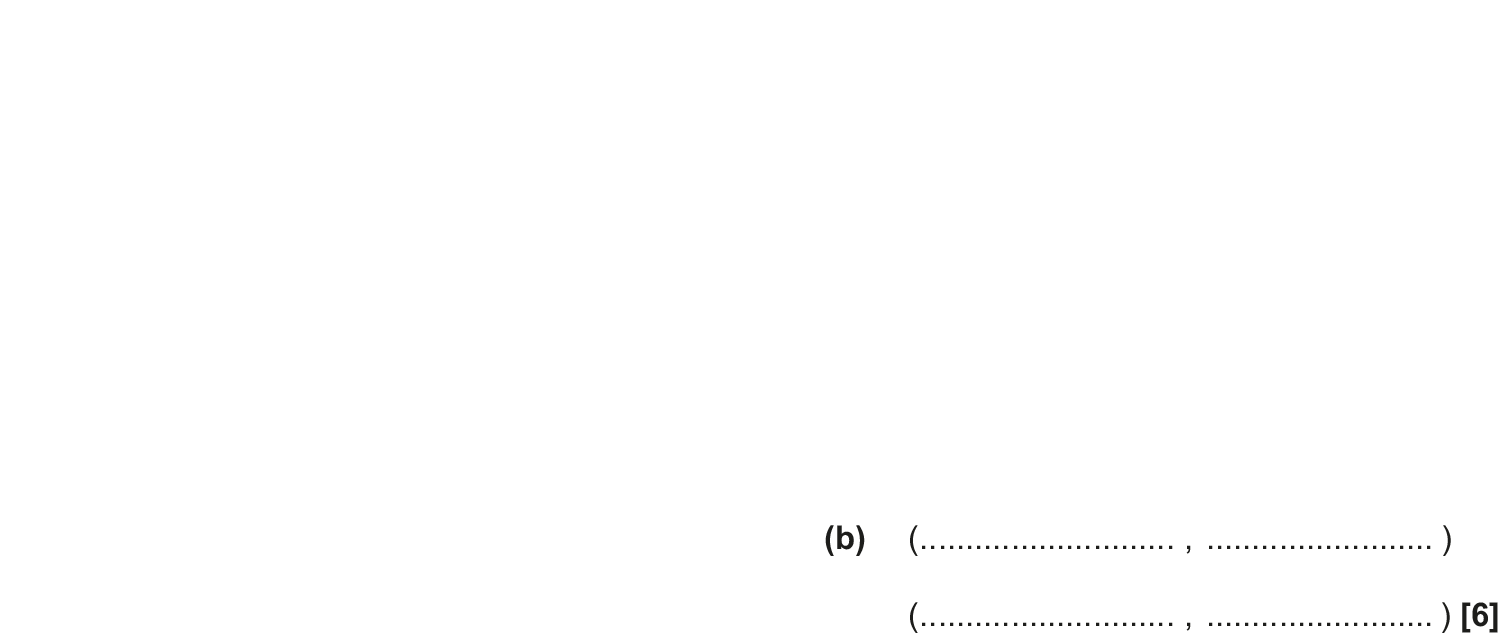 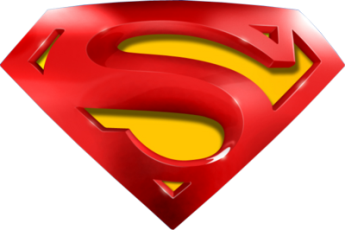 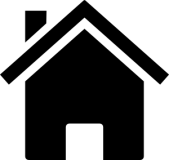 June 2018 2H Q18
Algebra
Linear Graphs & Gradients
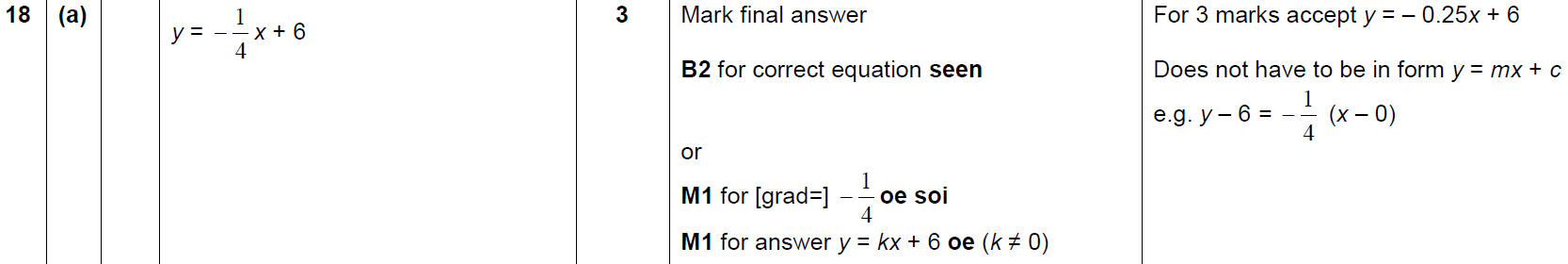 A
B
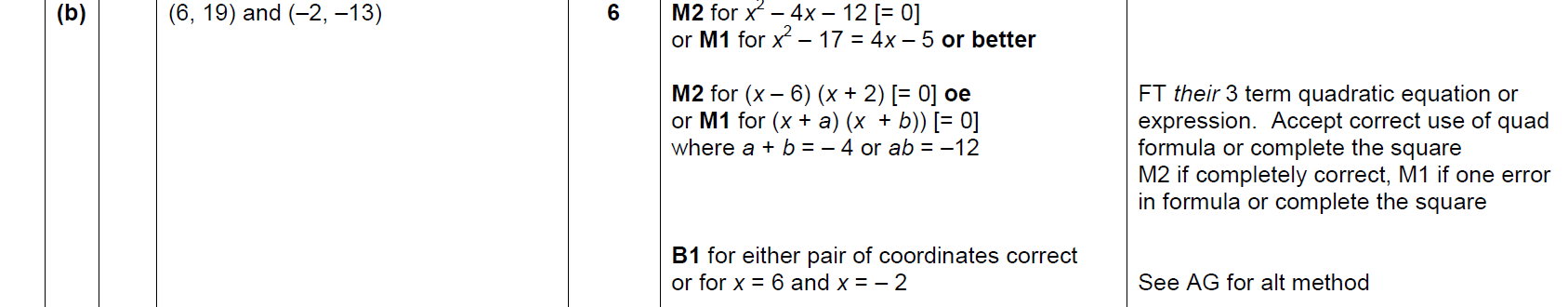 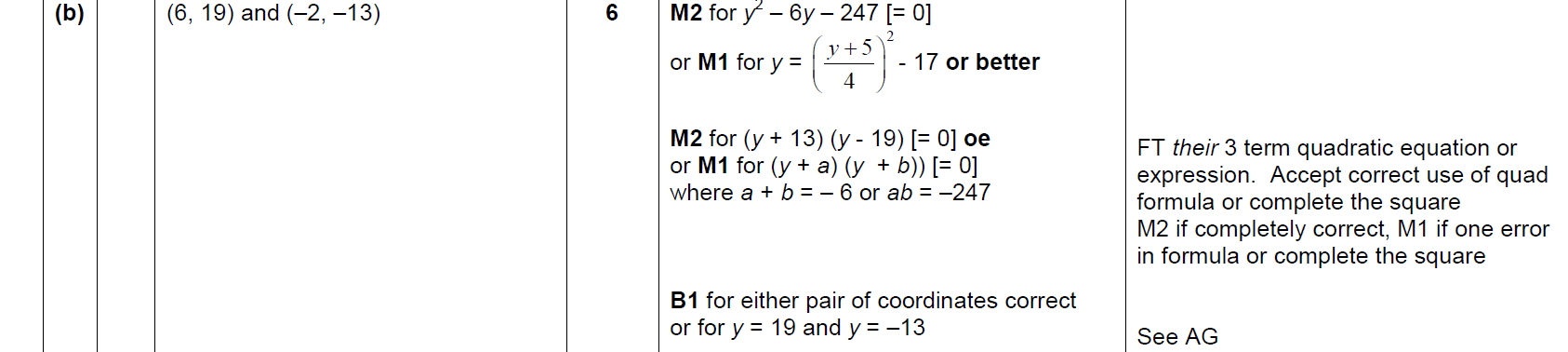 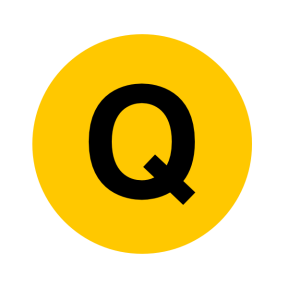 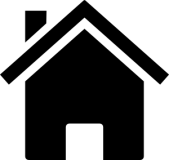 June 2018 3H Q5
Algebra
Linear Graphs & Gradients
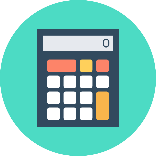 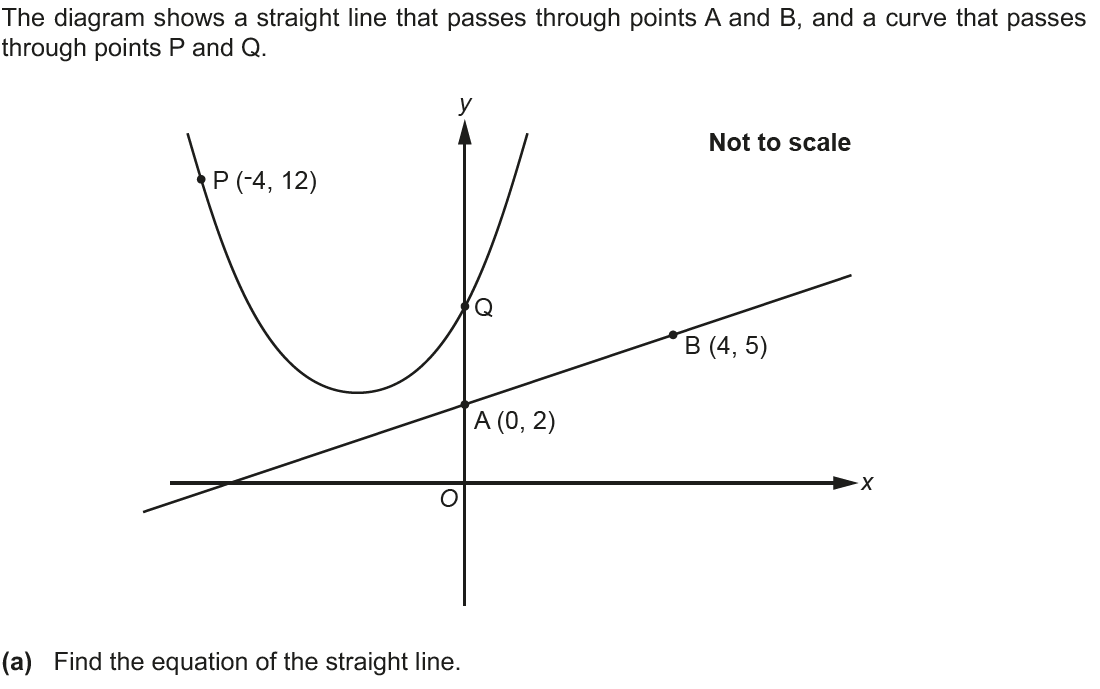 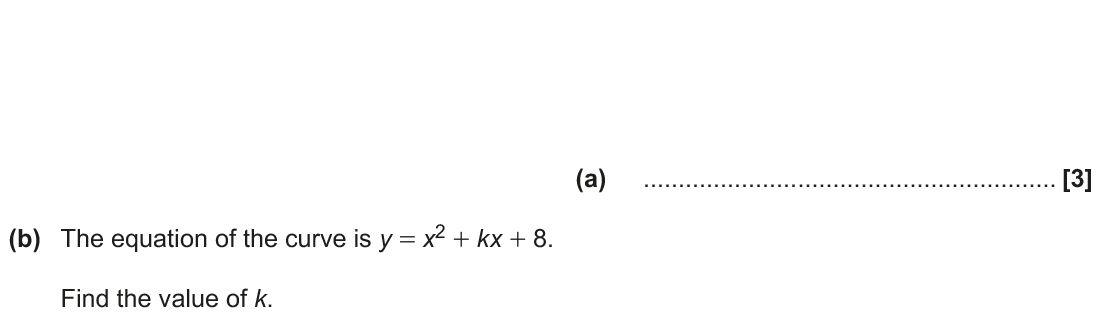 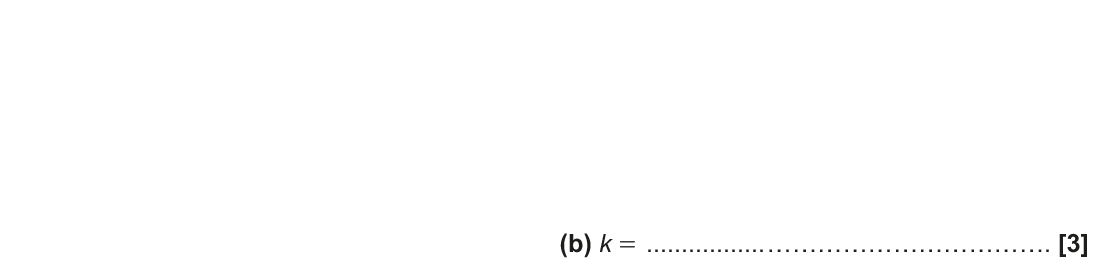 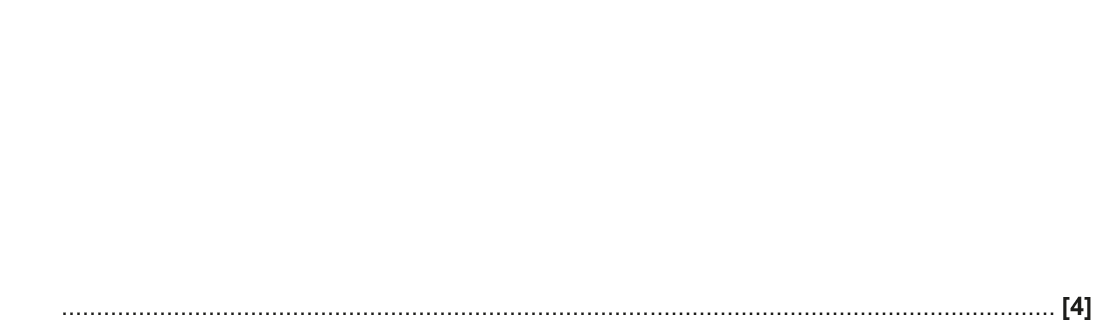 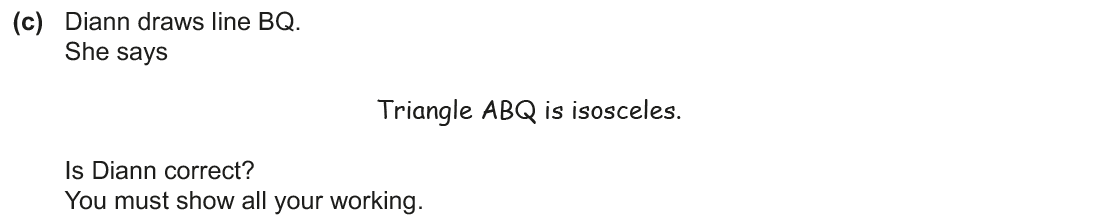 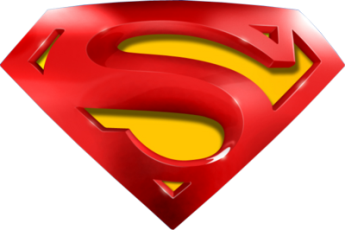 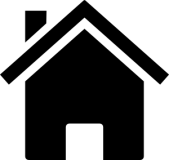 June 2018 3H Q5
Algebra
Linear Graphs & Gradients
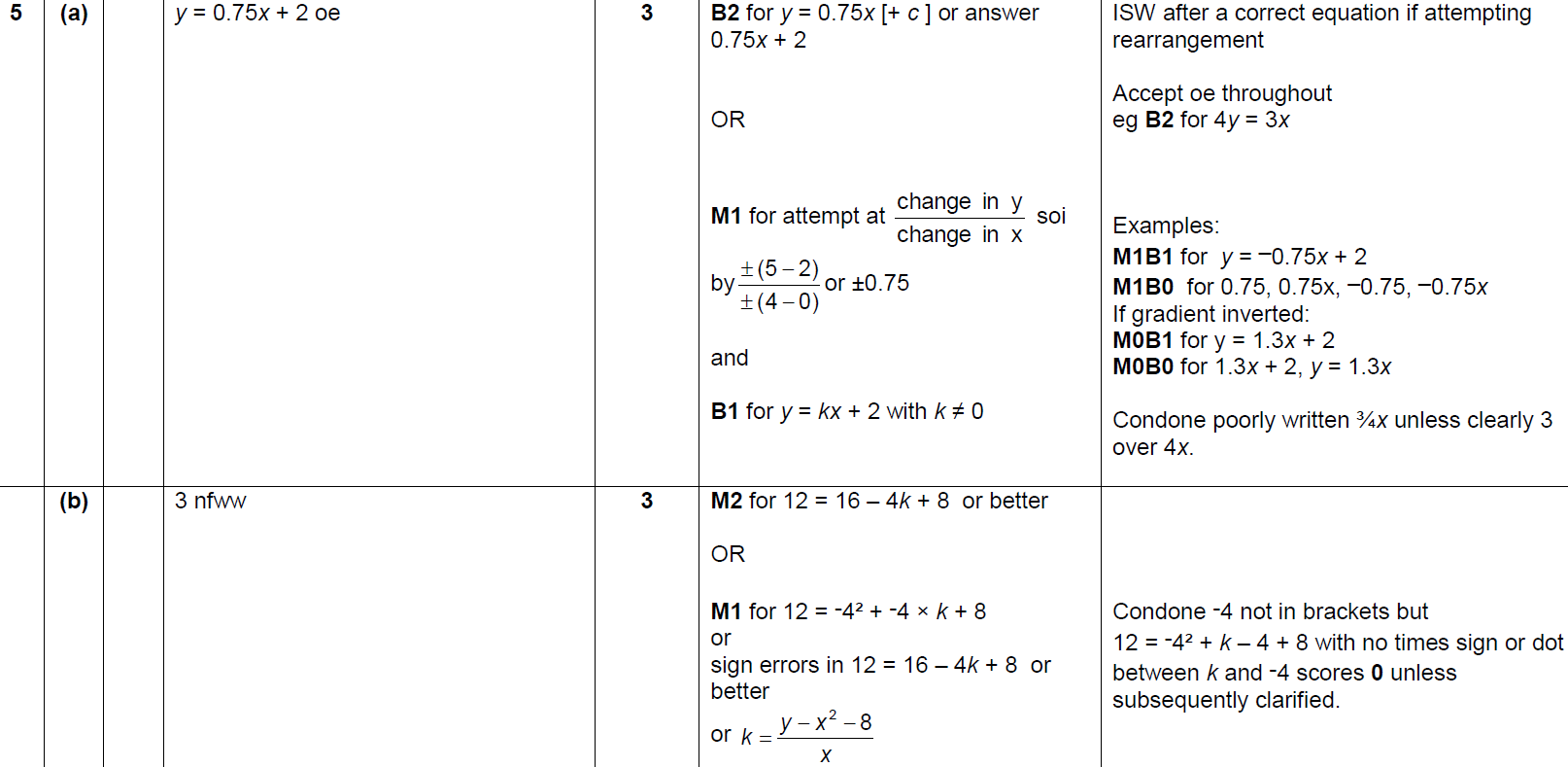 A
B
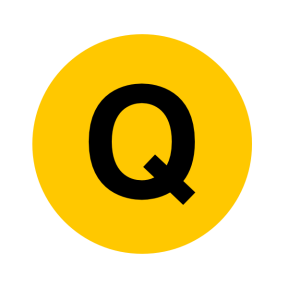 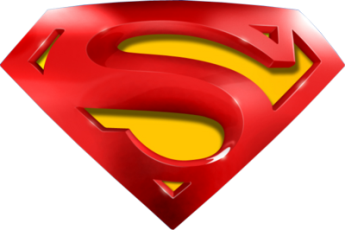 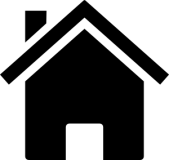 June 2018 3H Q5
Algebra
Linear Graphs & Gradients
C
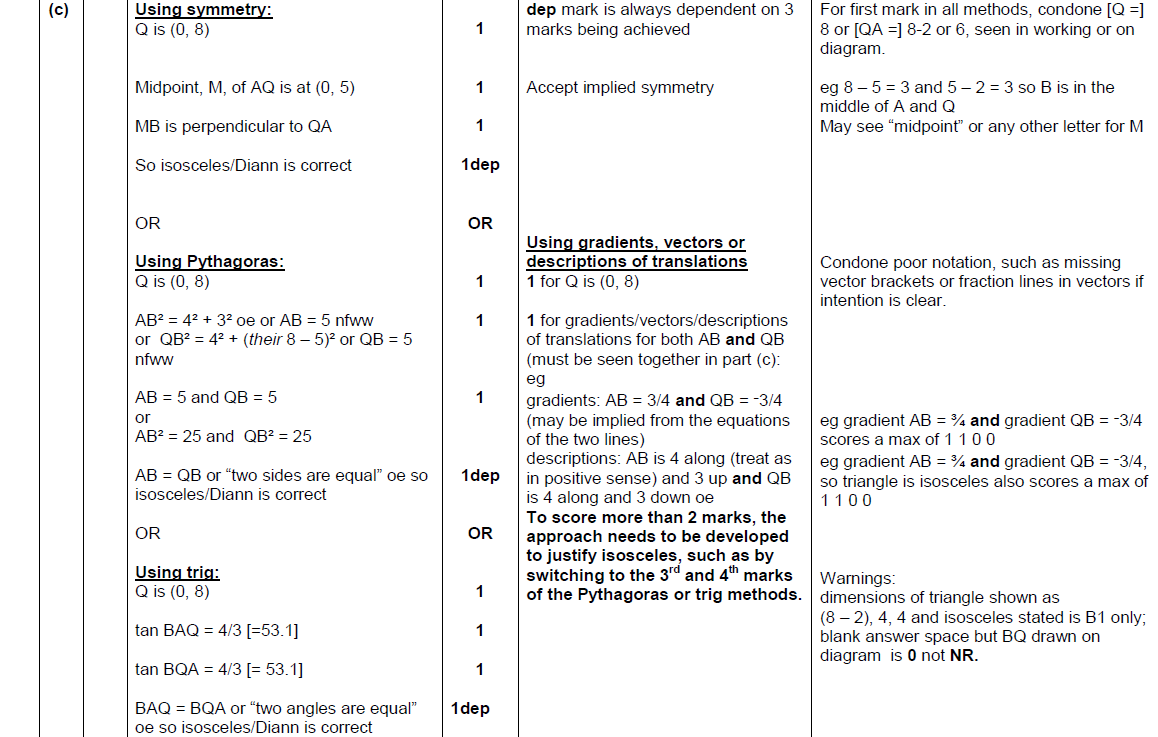 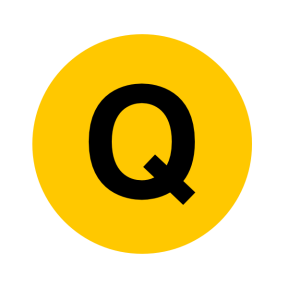 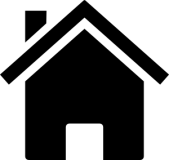 Nov 2018 1H Q18
Algebra
Linear Graphs & Gradients
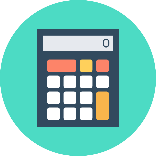 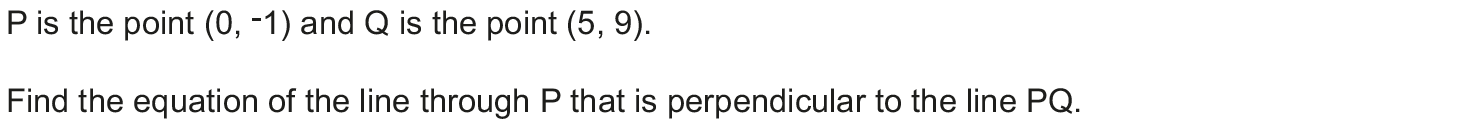 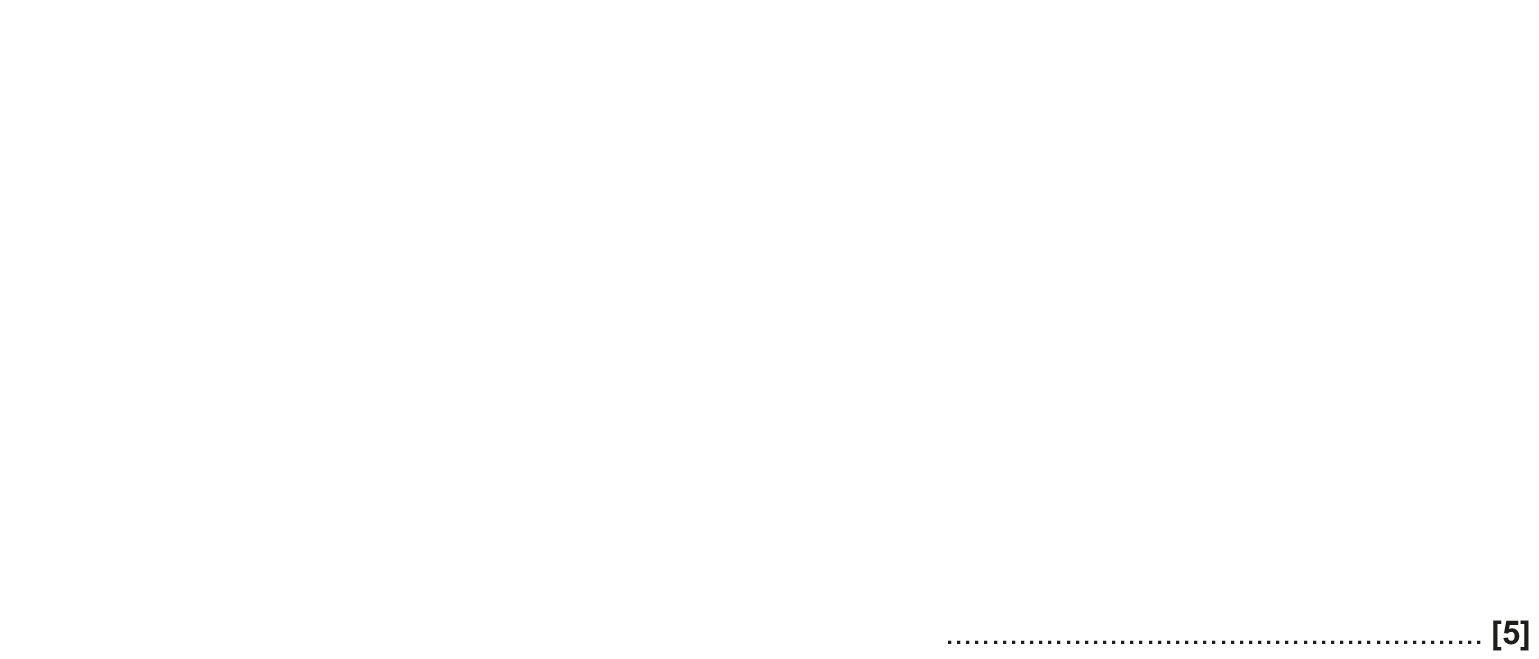 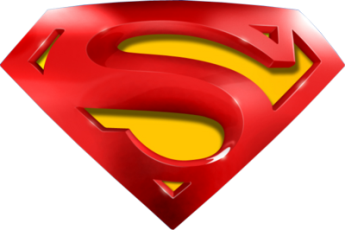 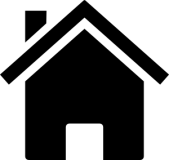 Nov 2018 1H Q18
Algebra
Linear Graphs & Gradients
A
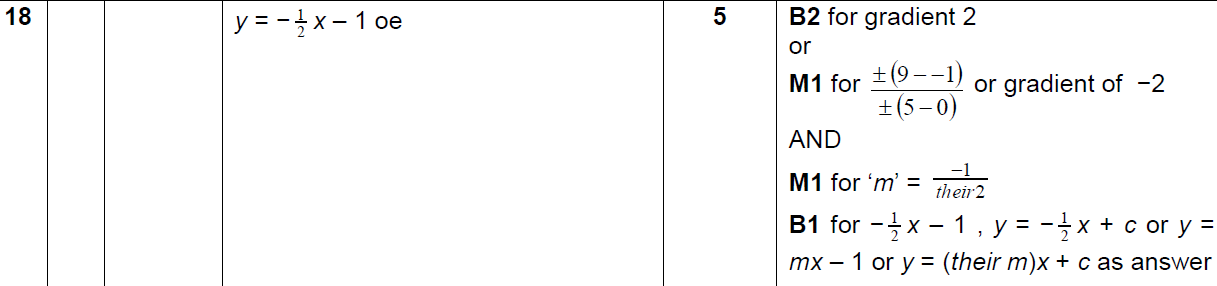 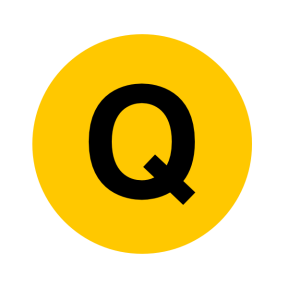 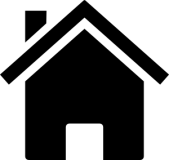 Algebra
Drawing and Using Graphs
Drawing and Using Graphs
May 2017 
1H Q17
Nov 2017 
3H Q17
SAM 
1H Q4*
Nov 2018 
1H Q10
May 2018 
1H Q17
June 2017 
2H Q19
Practice 
1H Q15
Nov 2018 
1H Q21
June 2017 
3H Q7
June 2018 
2H Q9
Practice 
2H Q18
Nov 2018 
3H Q10*
Nov 2017 
1H Q5
June 2018 
3H Q9
*Mainly Proportion
Intercepts and roots
Circles
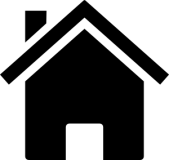 Recognising shapes of graphs
See also:
Graphical Transformations
SAM 1H Q4
Algebra
Drawing and Using Graphs
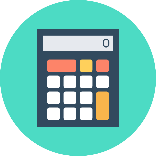 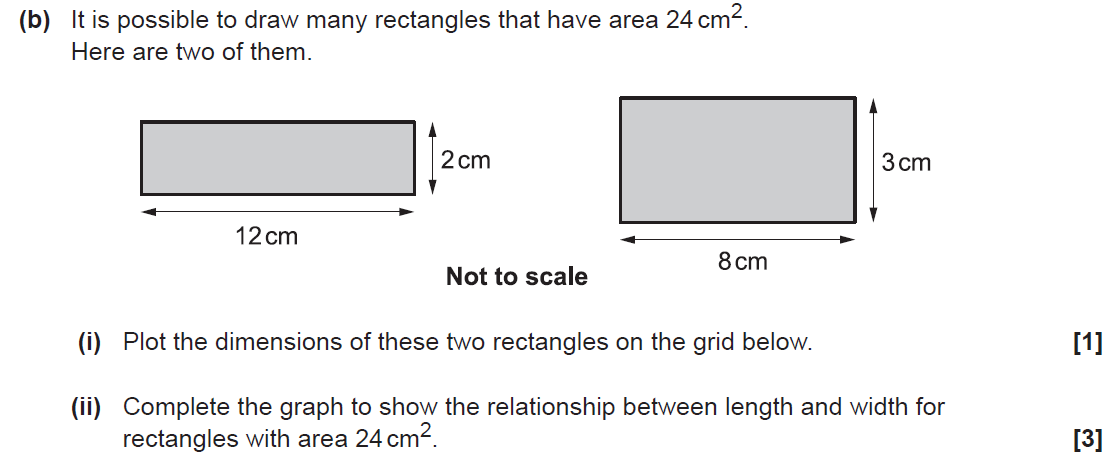 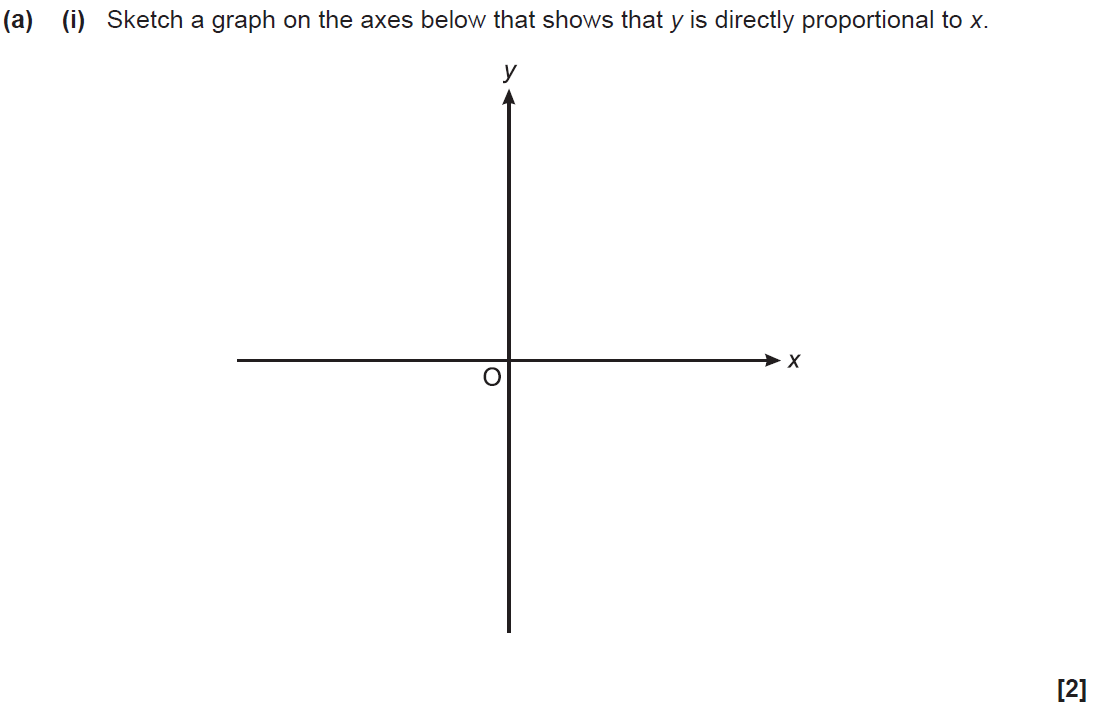 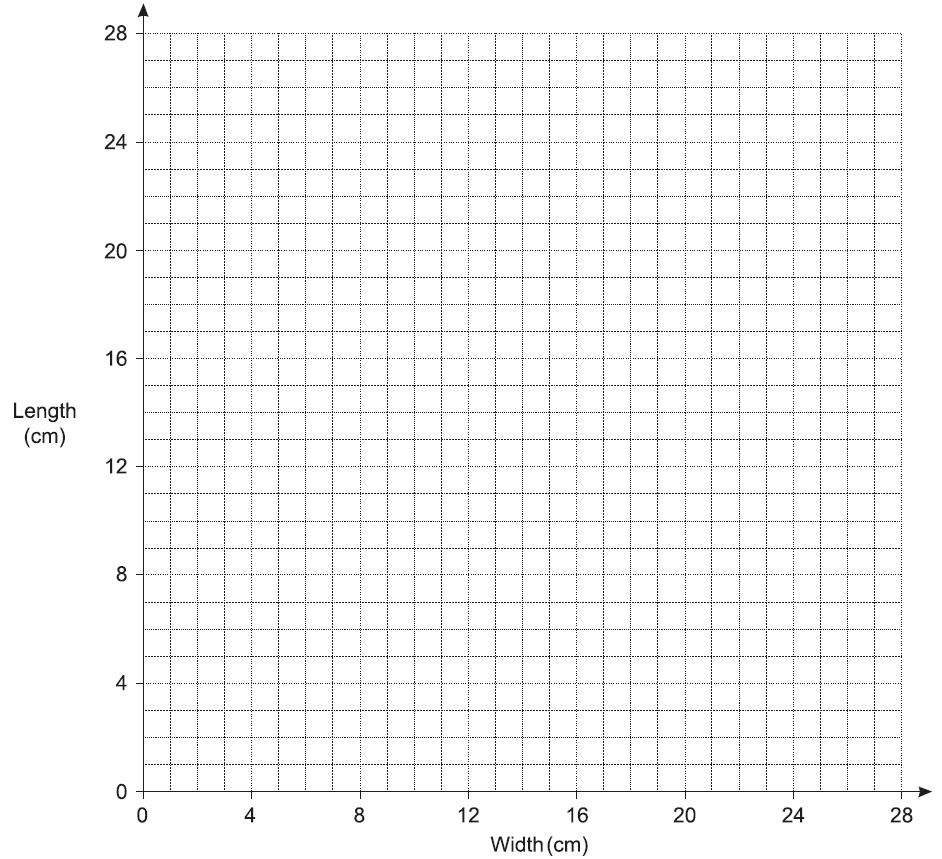 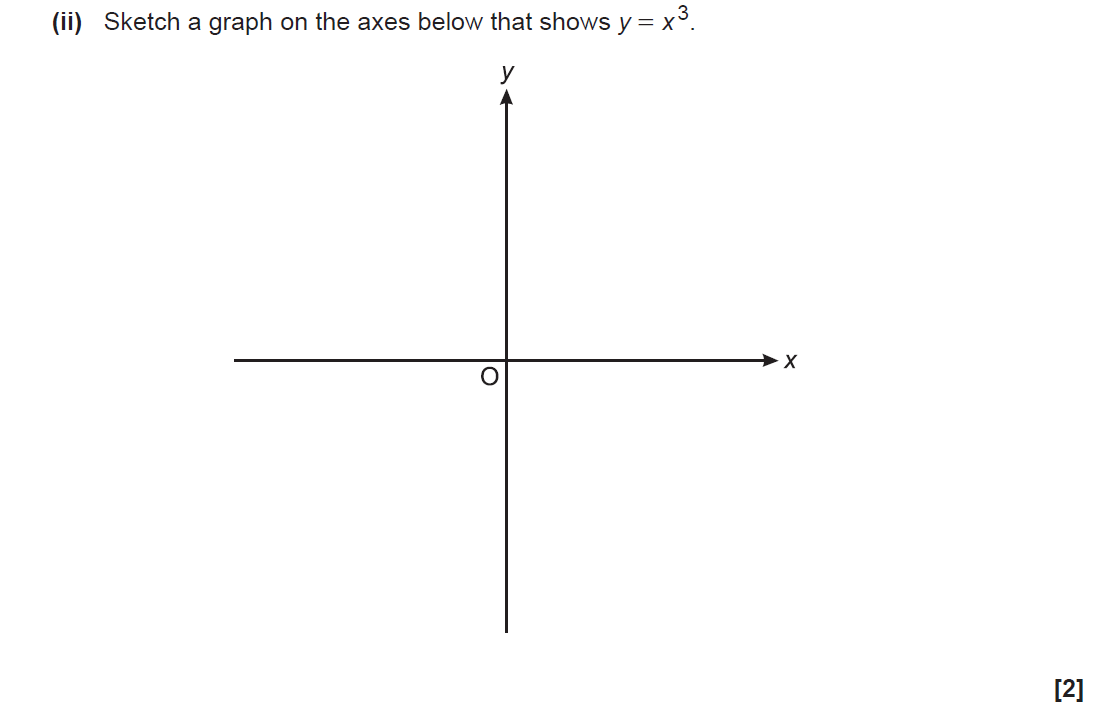 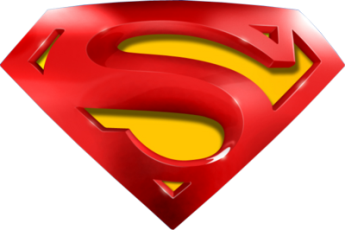 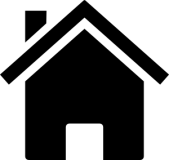 SAM 1H Q4
Algebra
Drawing and Using Graphs
A (i)
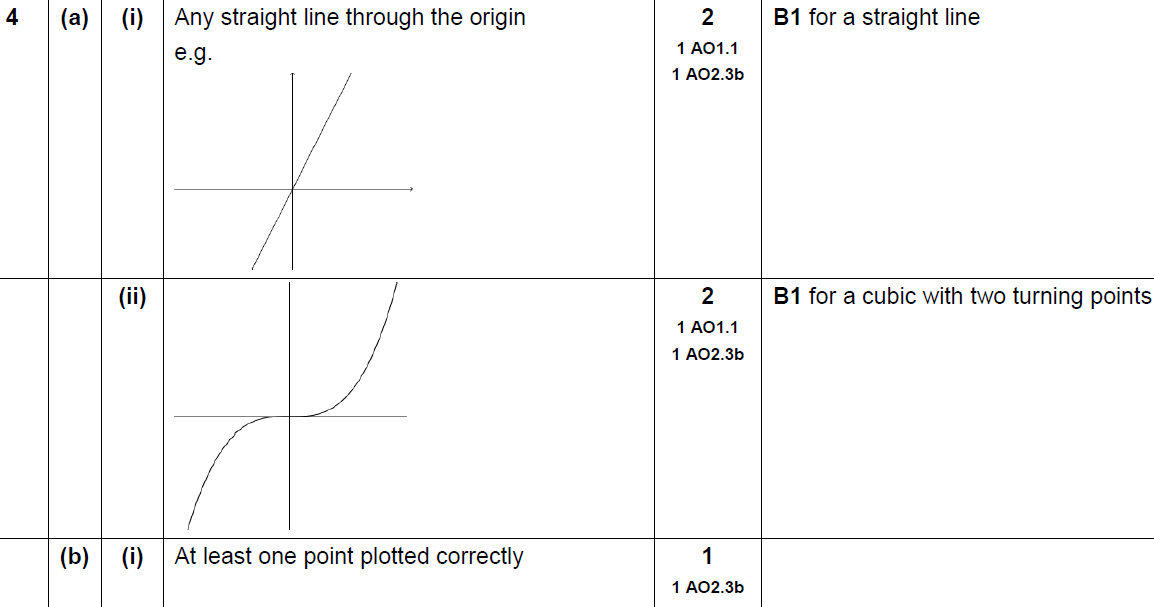 A (ii)
B (i)
B (ii)
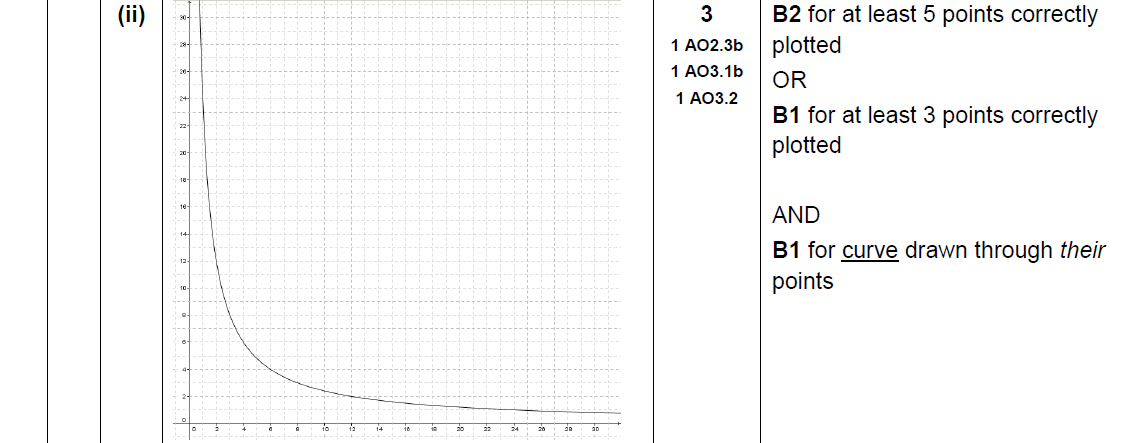 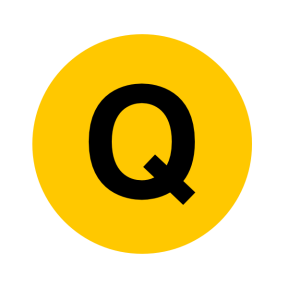 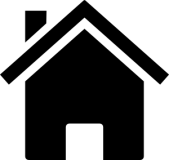 Practice 1H Q15
Algebra
Drawing and Using Graphs
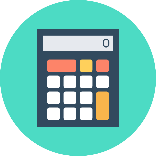 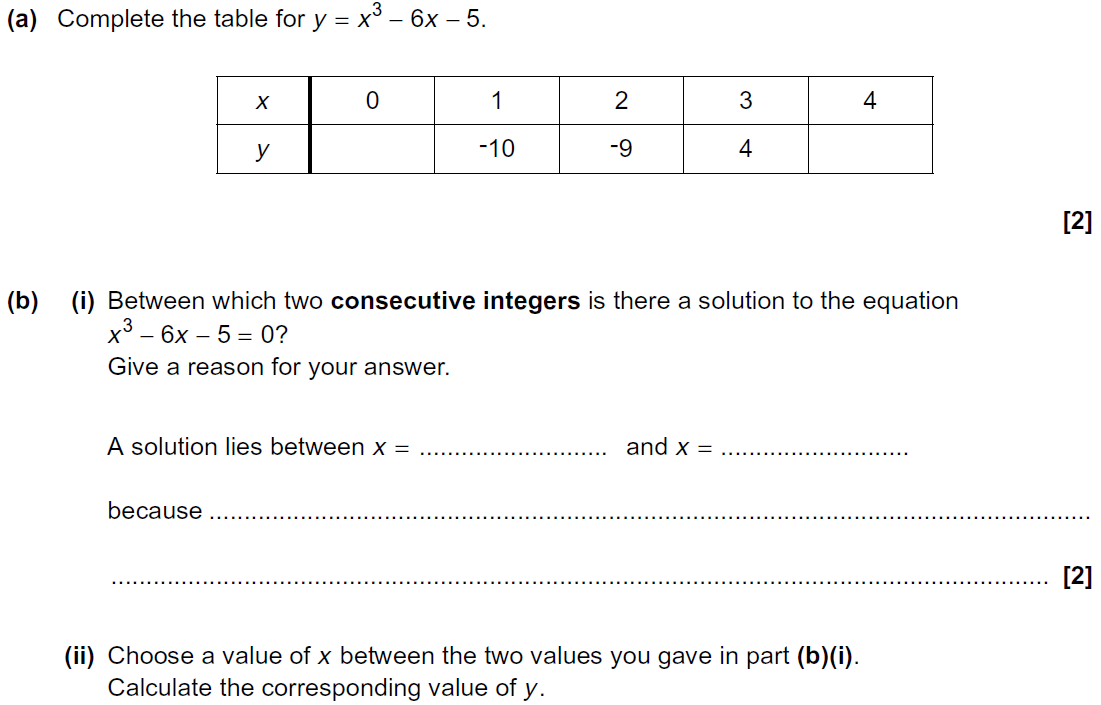 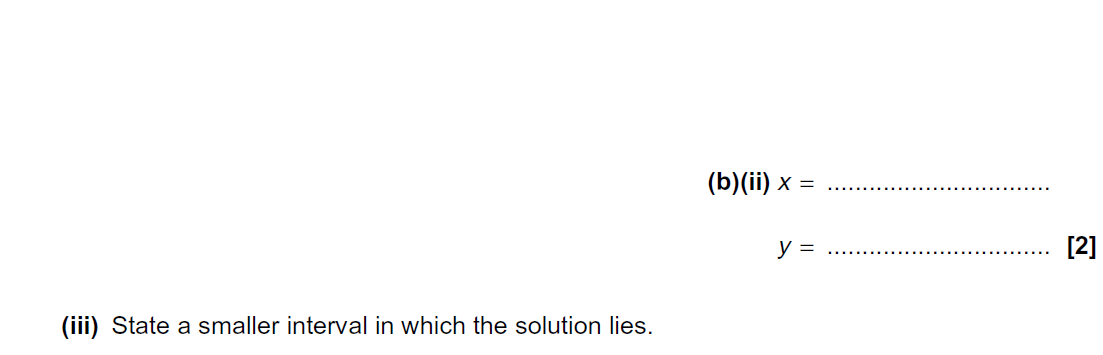 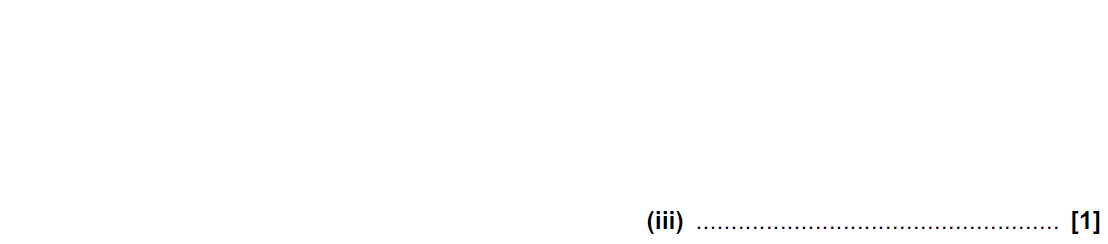 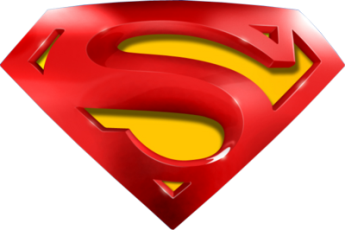 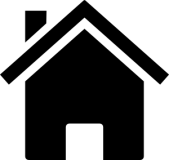 Practice 1H Q15
Algebra
Drawing and Using Graphs
A
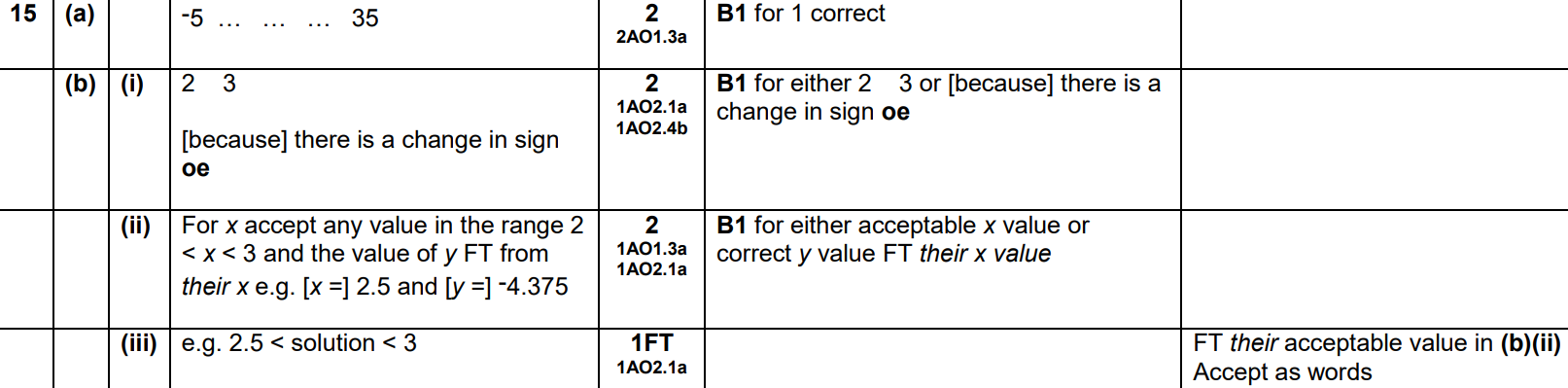 B (i)
B (ii)
B (iii)
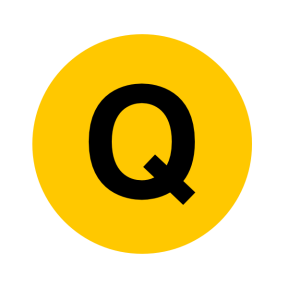 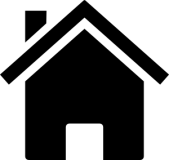 Practice 2H Q18
Algebra
Drawing and Using Graphs
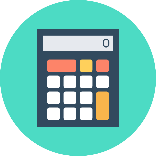 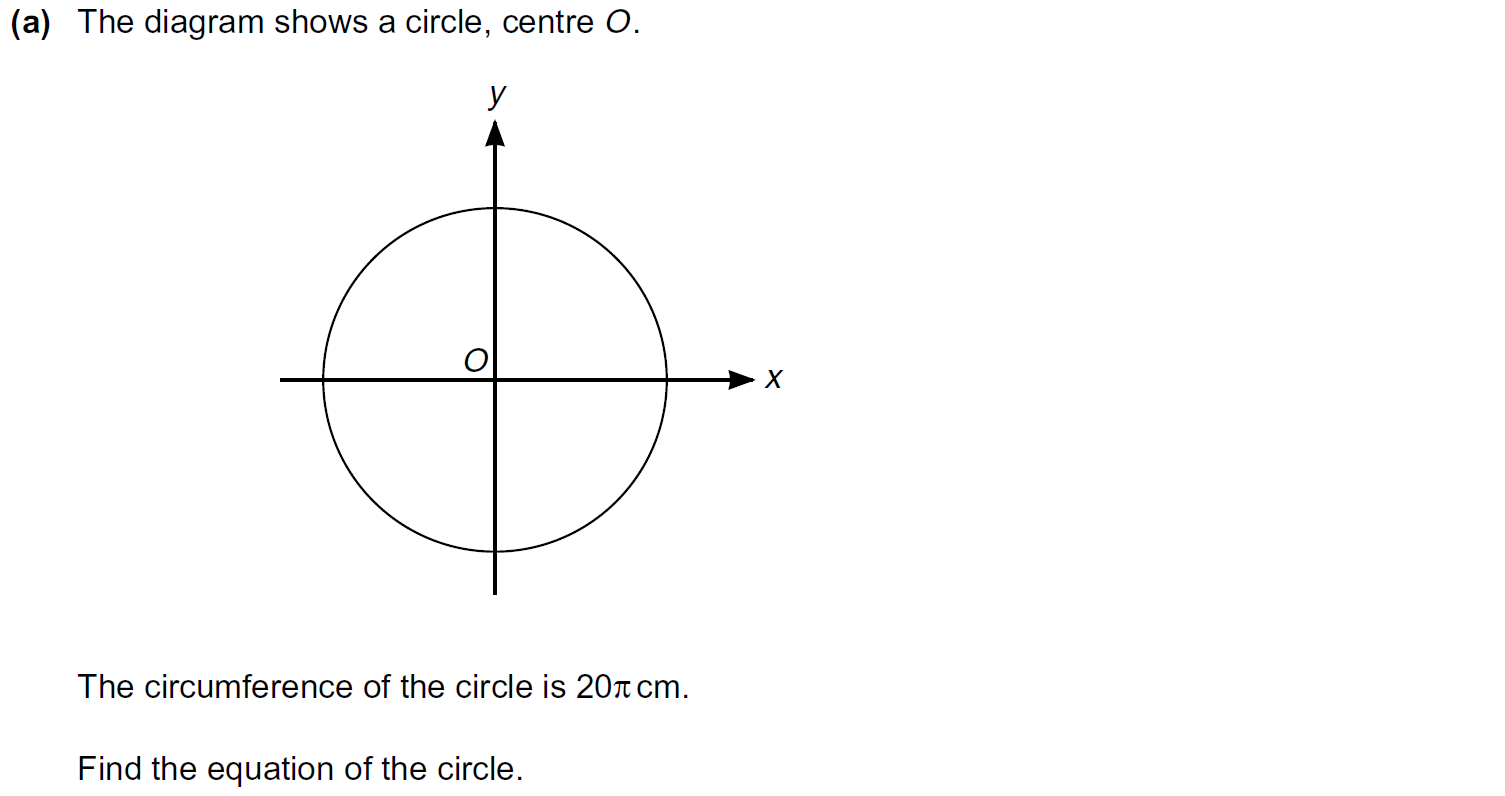 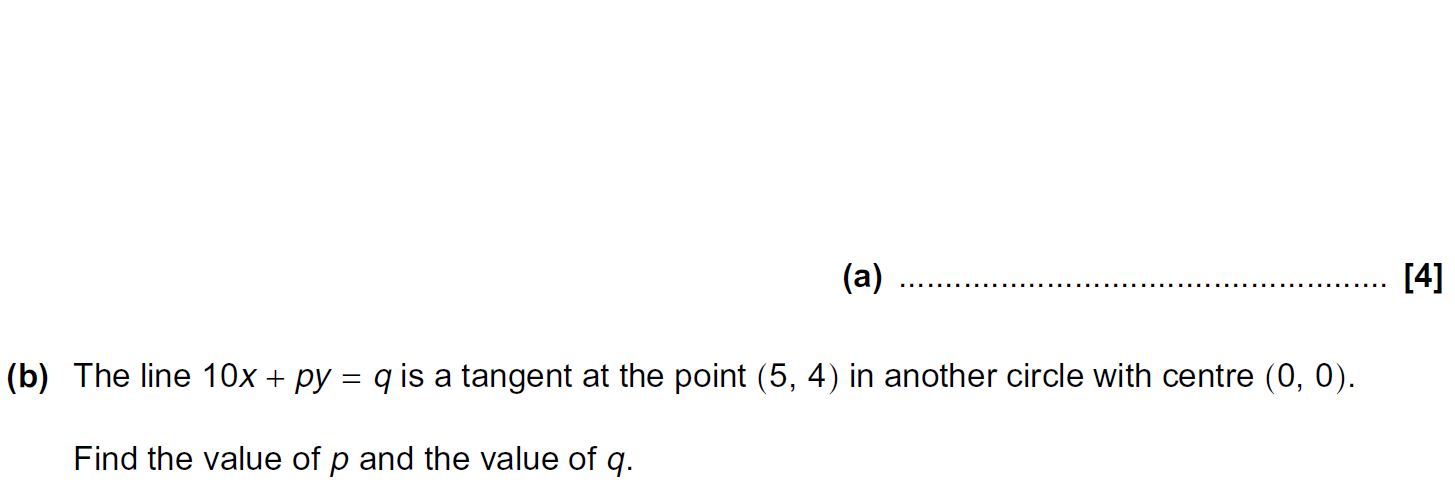 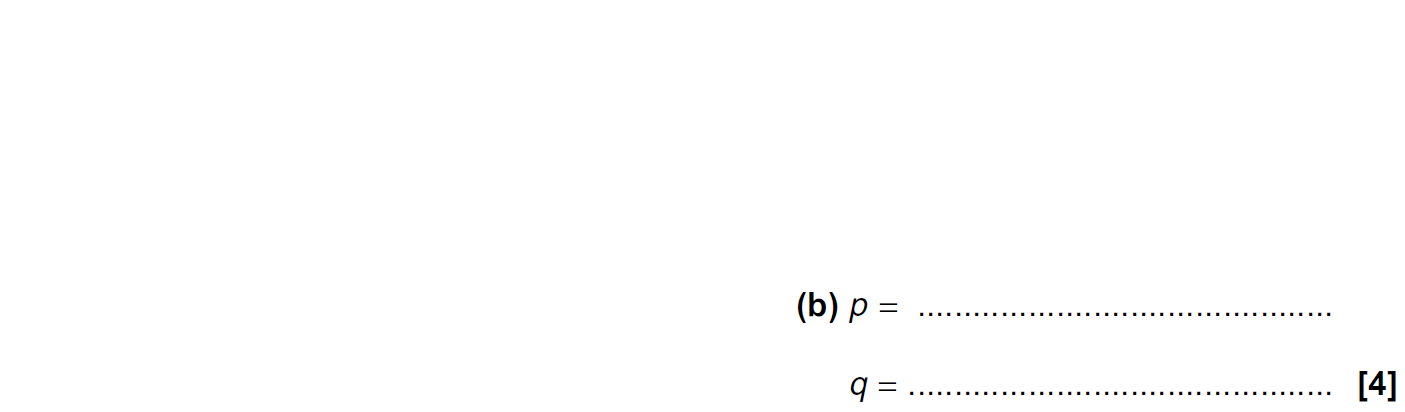 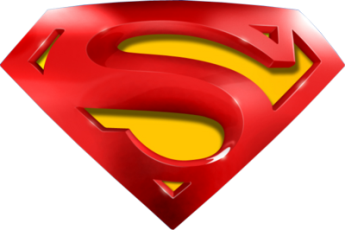 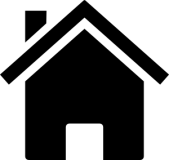 Practice 2H Q18
Algebra
Drawing and Using Graphs
A
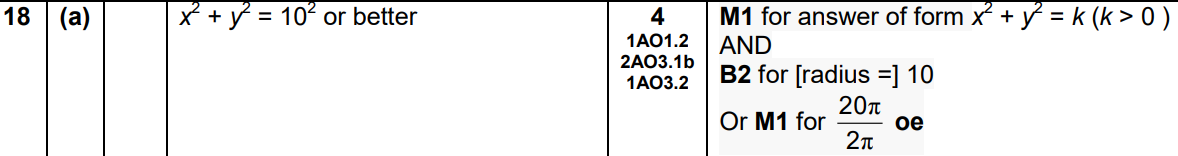 B
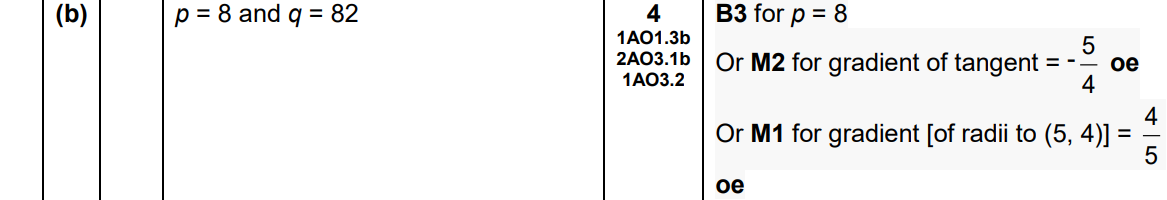 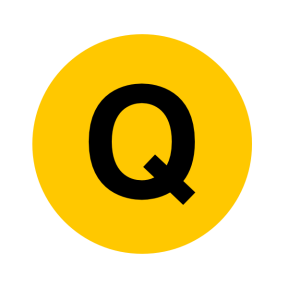 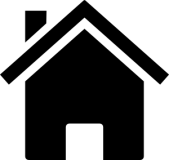 May 2017 1H Q17
Algebra
Drawing and Using Graphs
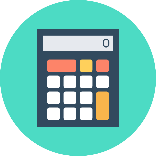 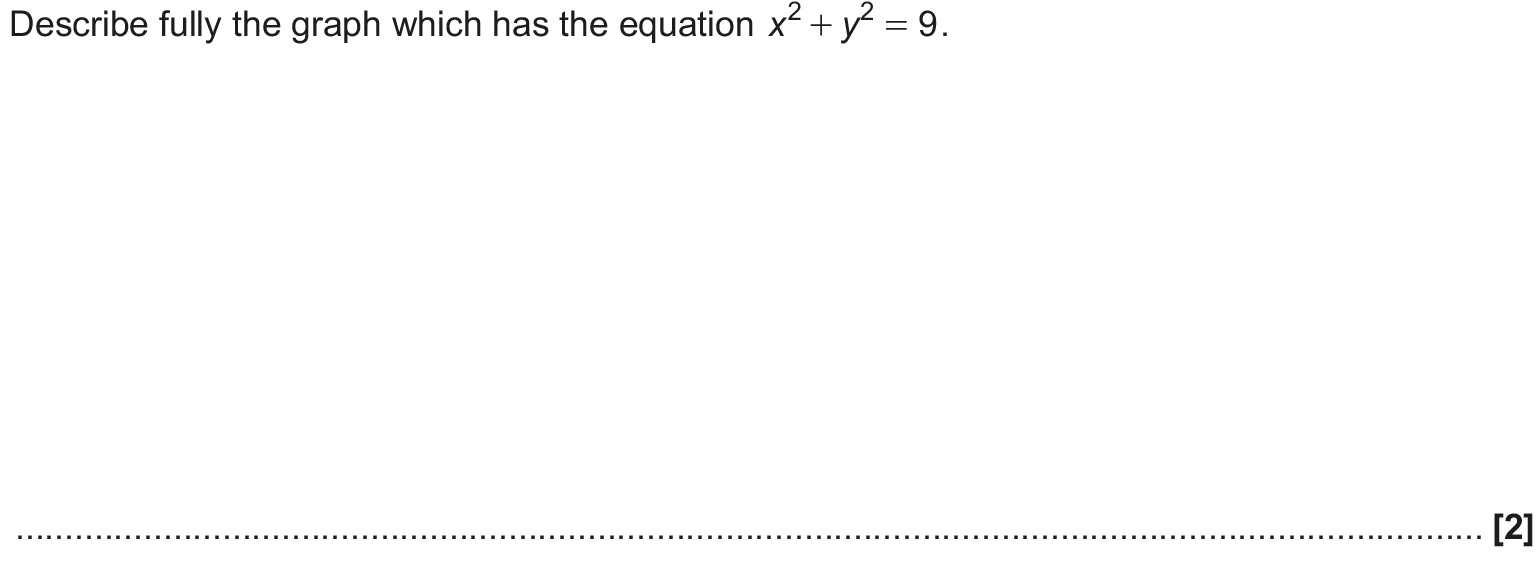 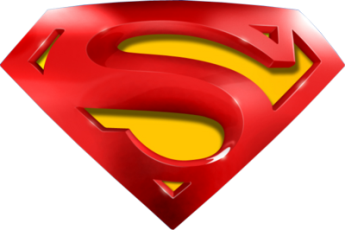 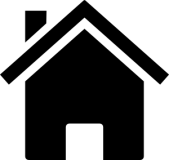 May 2017 1H Q17
Algebra
Drawing and Using Graphs
A
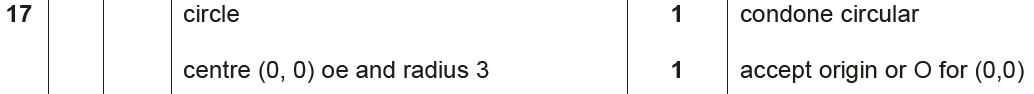 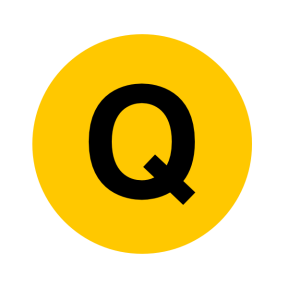 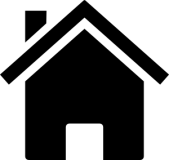 June 2017 2H Q19
Algebra
Drawing and Using Graphs
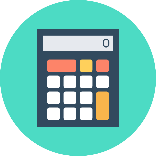 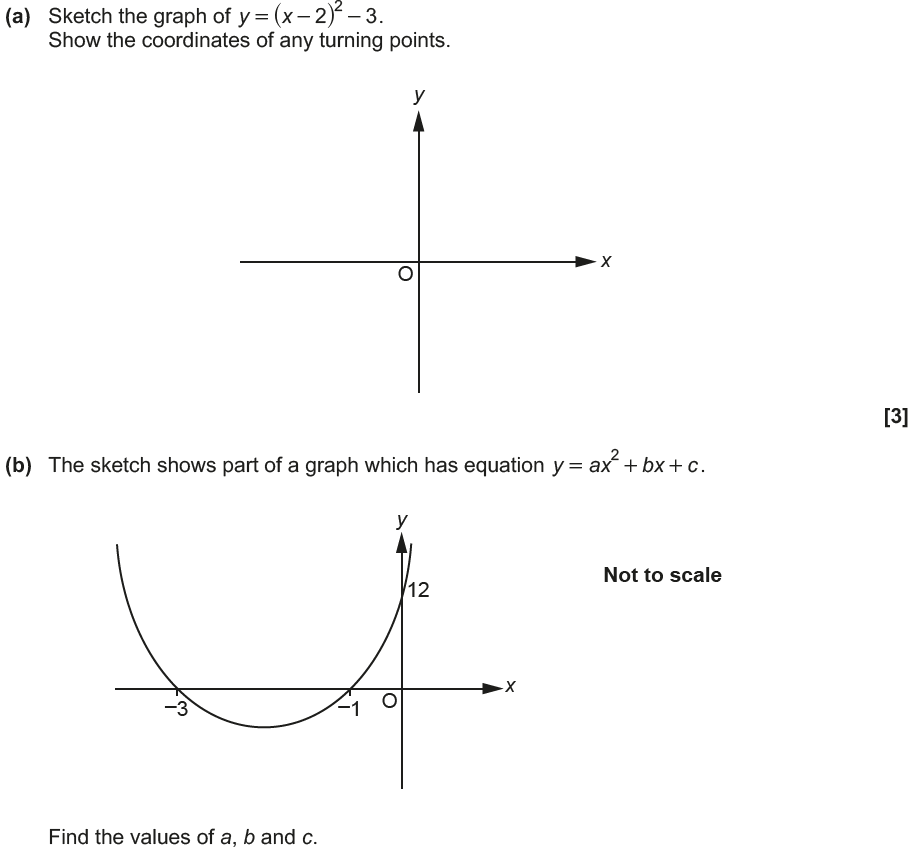 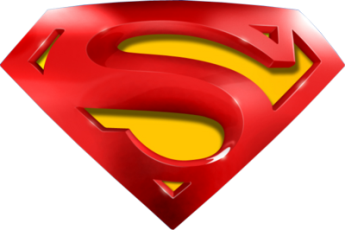 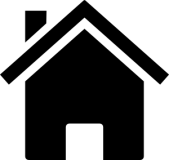 June 2017 2H Q19
Algebra
Drawing and Using Graphs
A
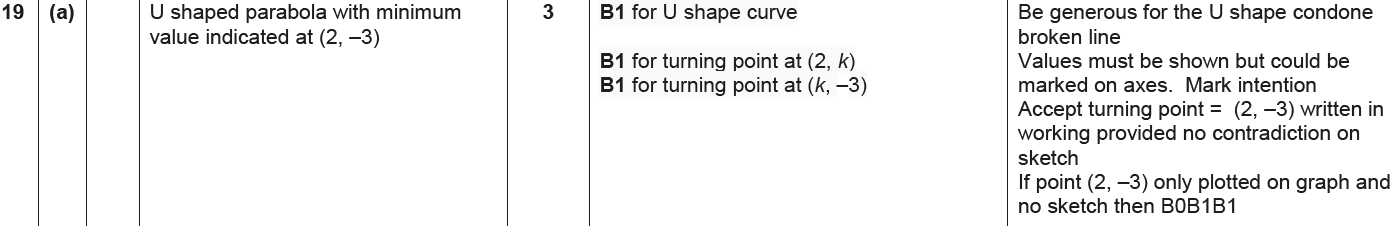 B
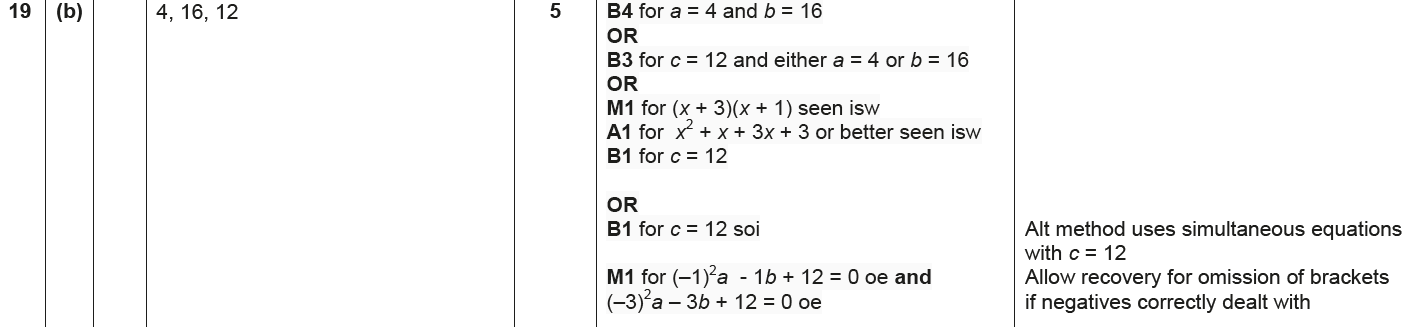 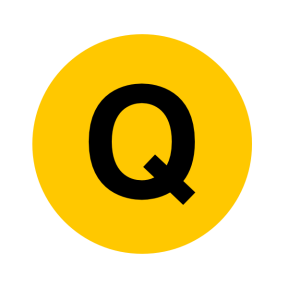 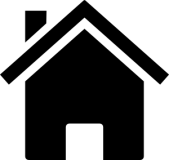 June 2017 3H Q7
Algebra
Drawing and Using Graphs
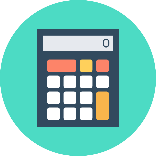 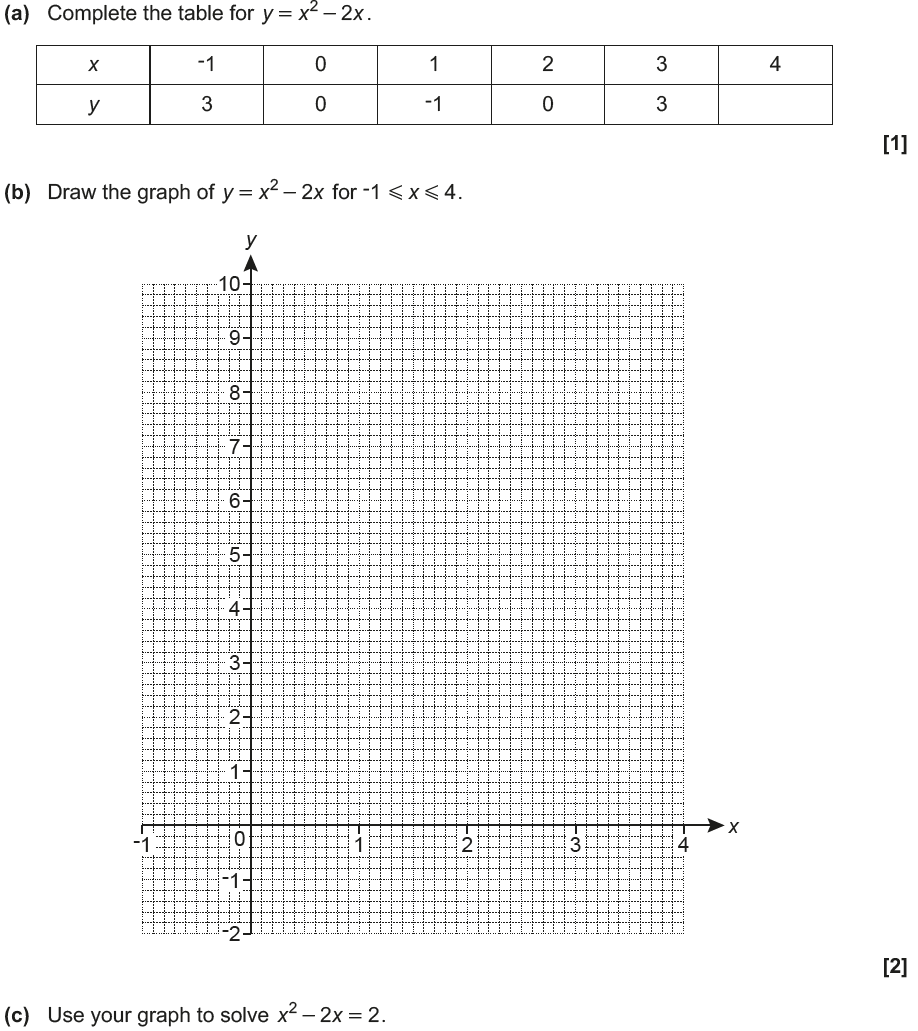 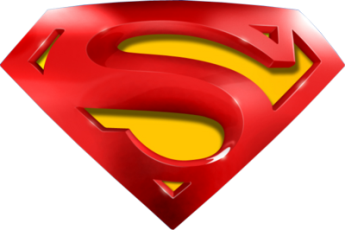 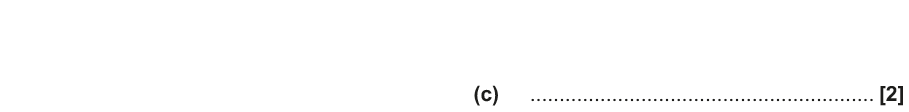 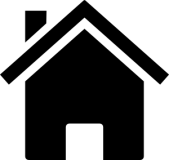 June 2017 3H Q7
Algebra
Drawing and Using Graphs
A
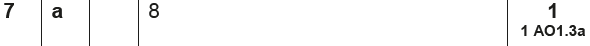 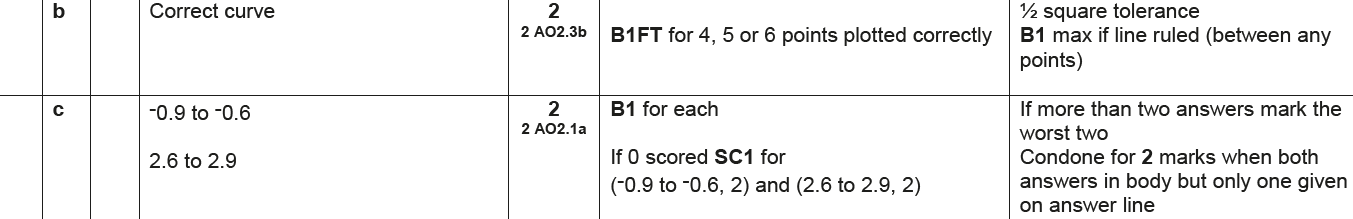 B
C
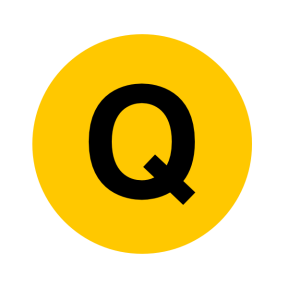 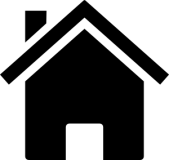 Nov 2017 1H Q5
Algebra
Drawing and Using Graphs
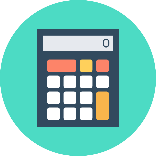 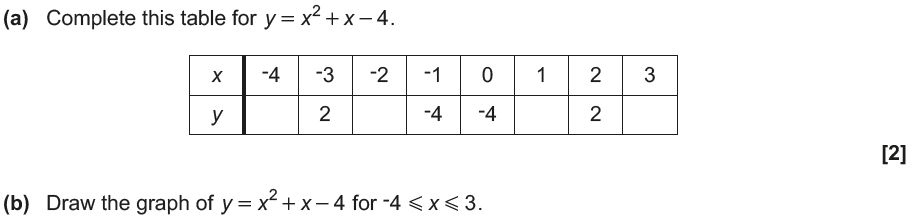 Reveal Graph (b)
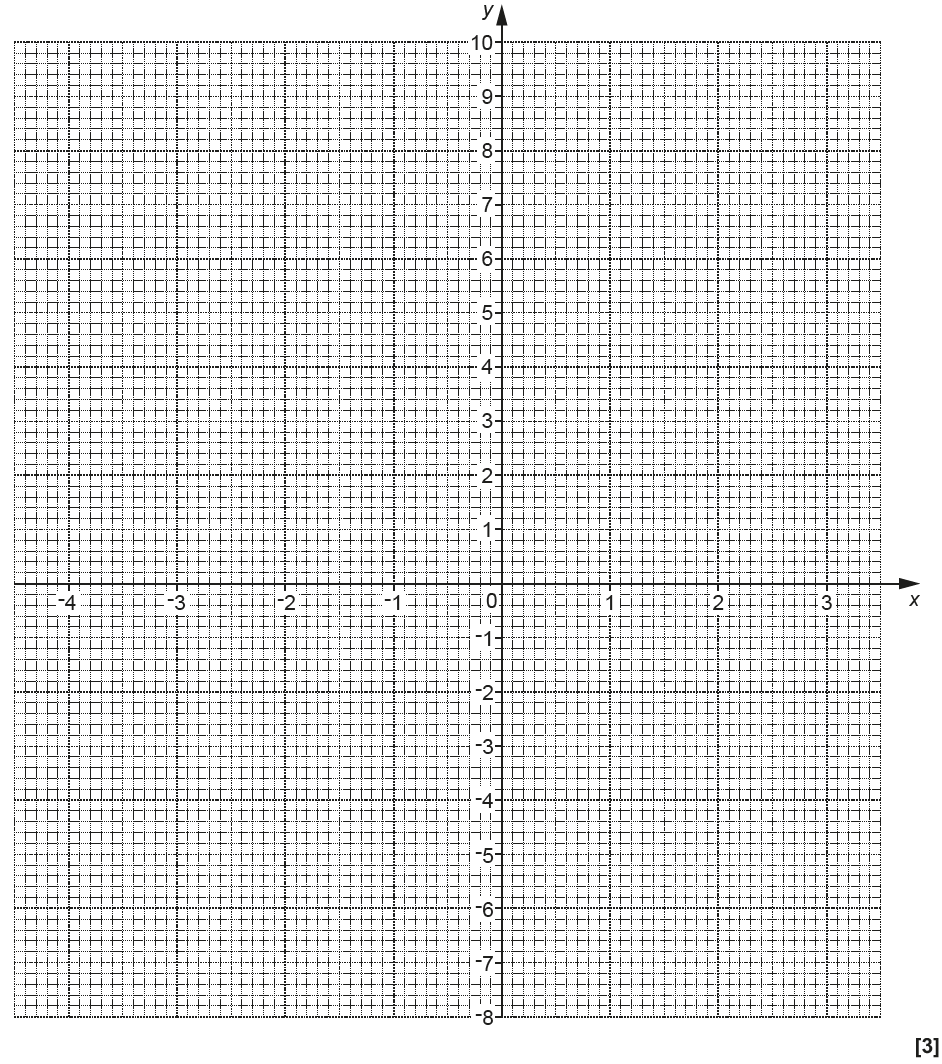 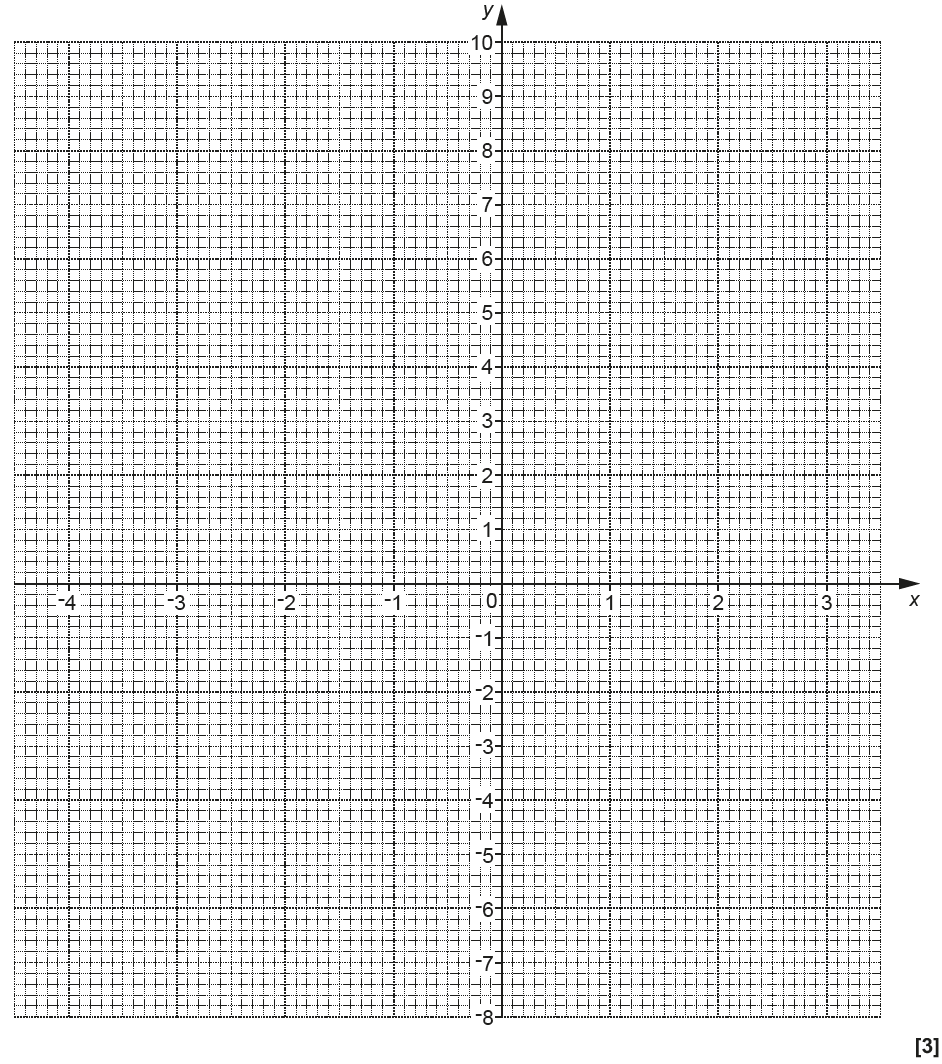 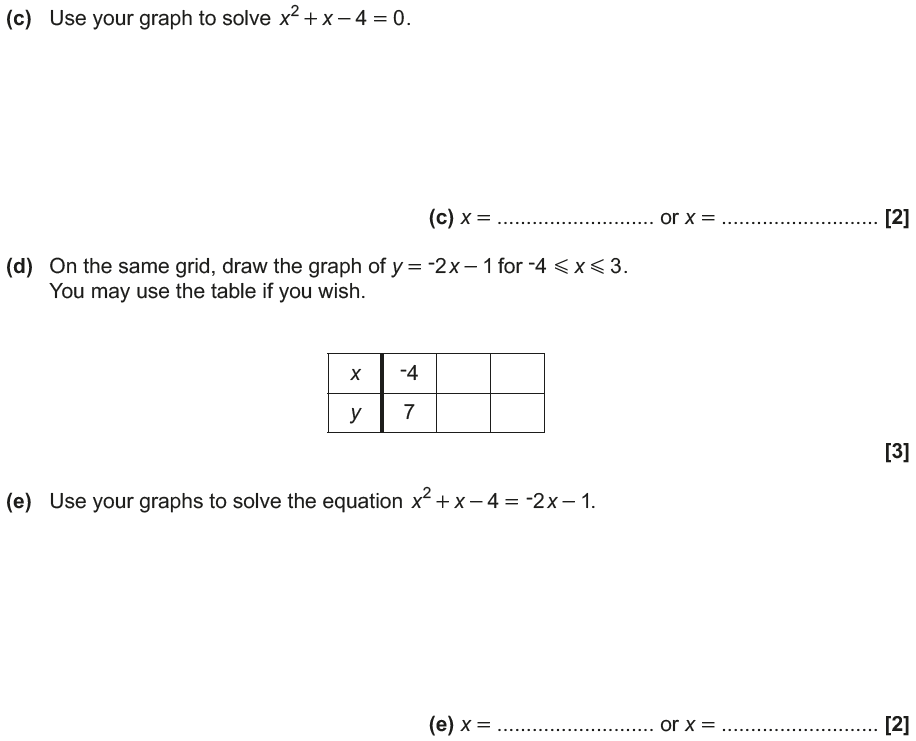 Reveal Graph (d)
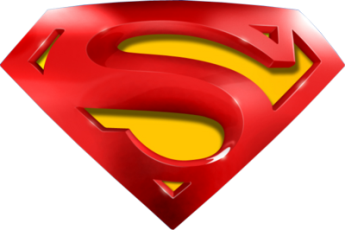 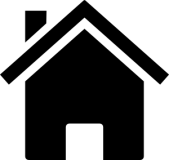 Nov 2017 1H Q5
Algebra
Drawing and Using Graphs
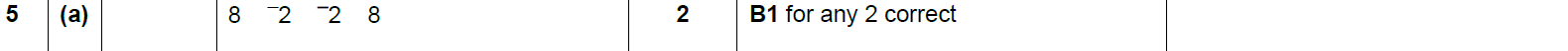 A
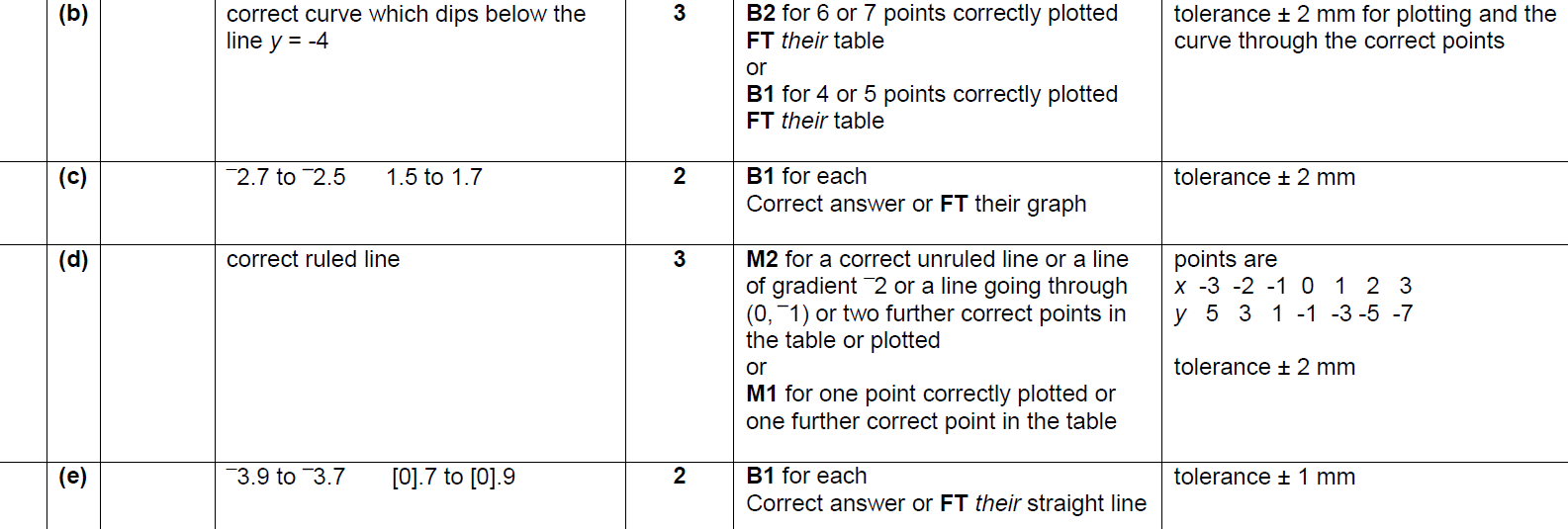 B
C
D
E
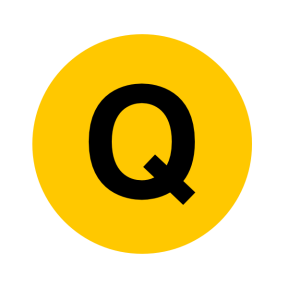 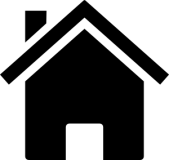 Nov 2017 3H Q17
Algebra
Drawing and Using Graphs
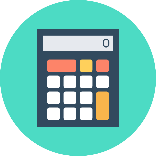 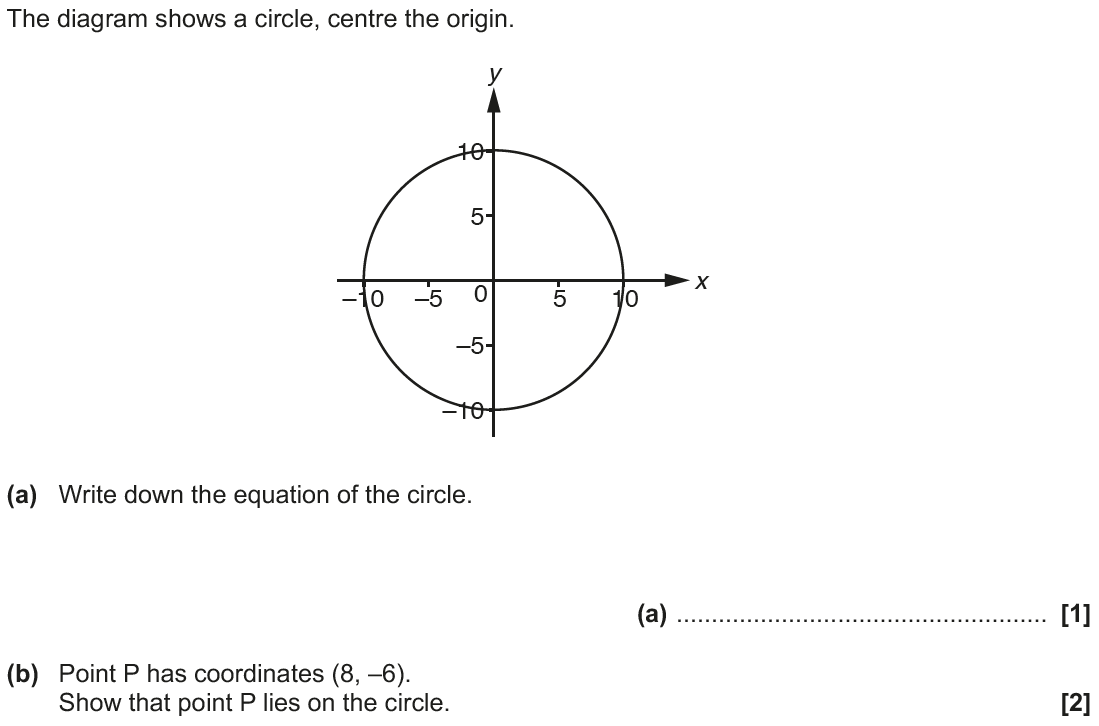 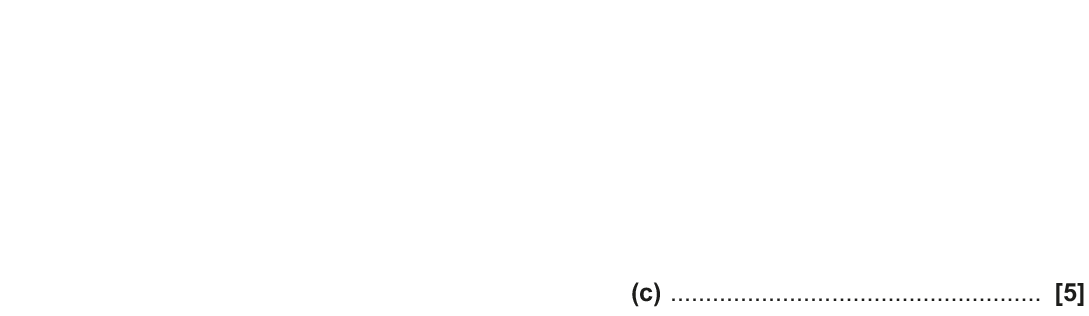 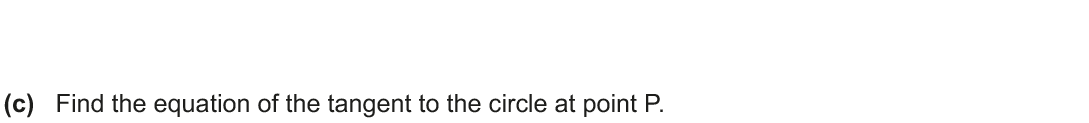 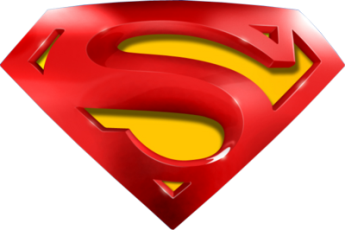 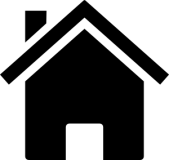 Nov 2017 3H Q17
Algebra
Drawing and Using Graphs
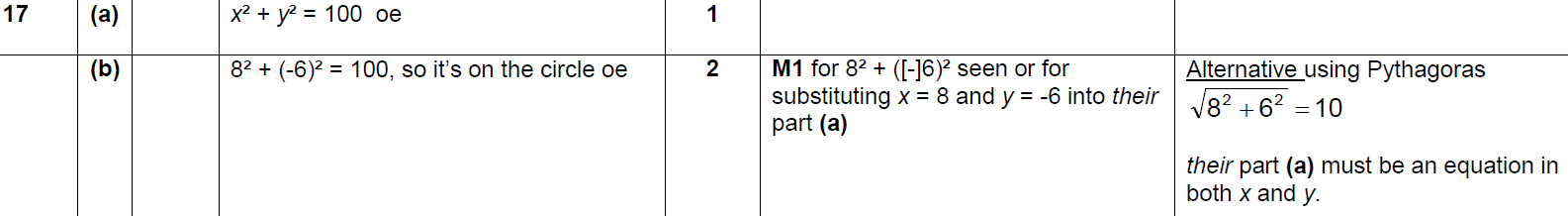 A
B
C
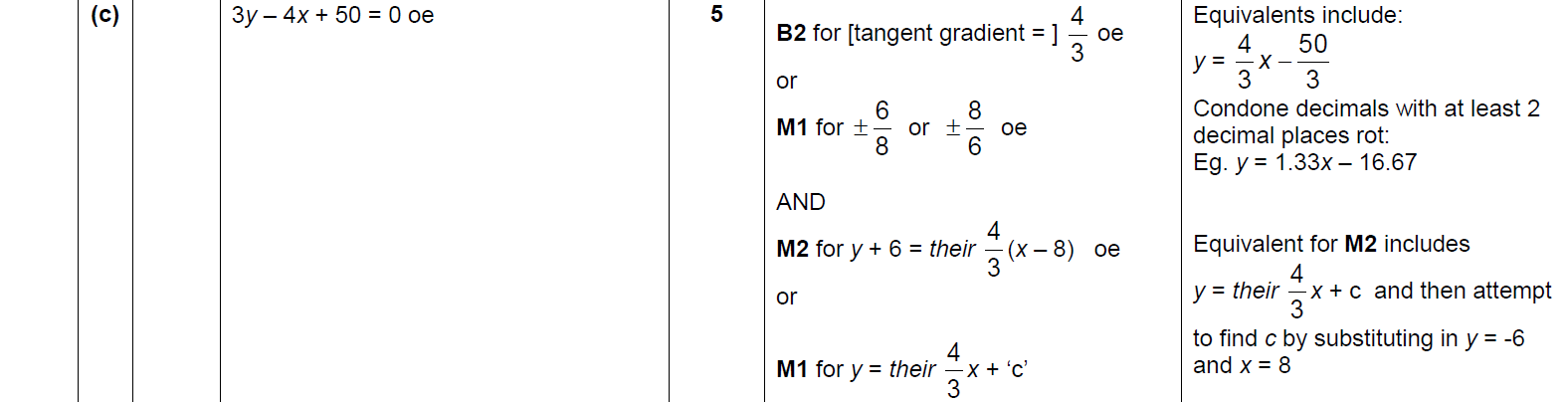 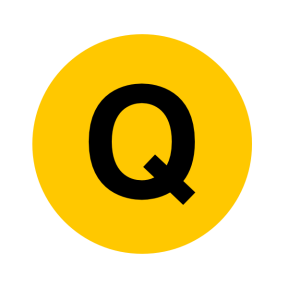 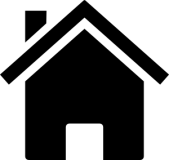 May 2018 1H Q17
Algebra
Drawing and Using Graphs
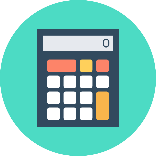 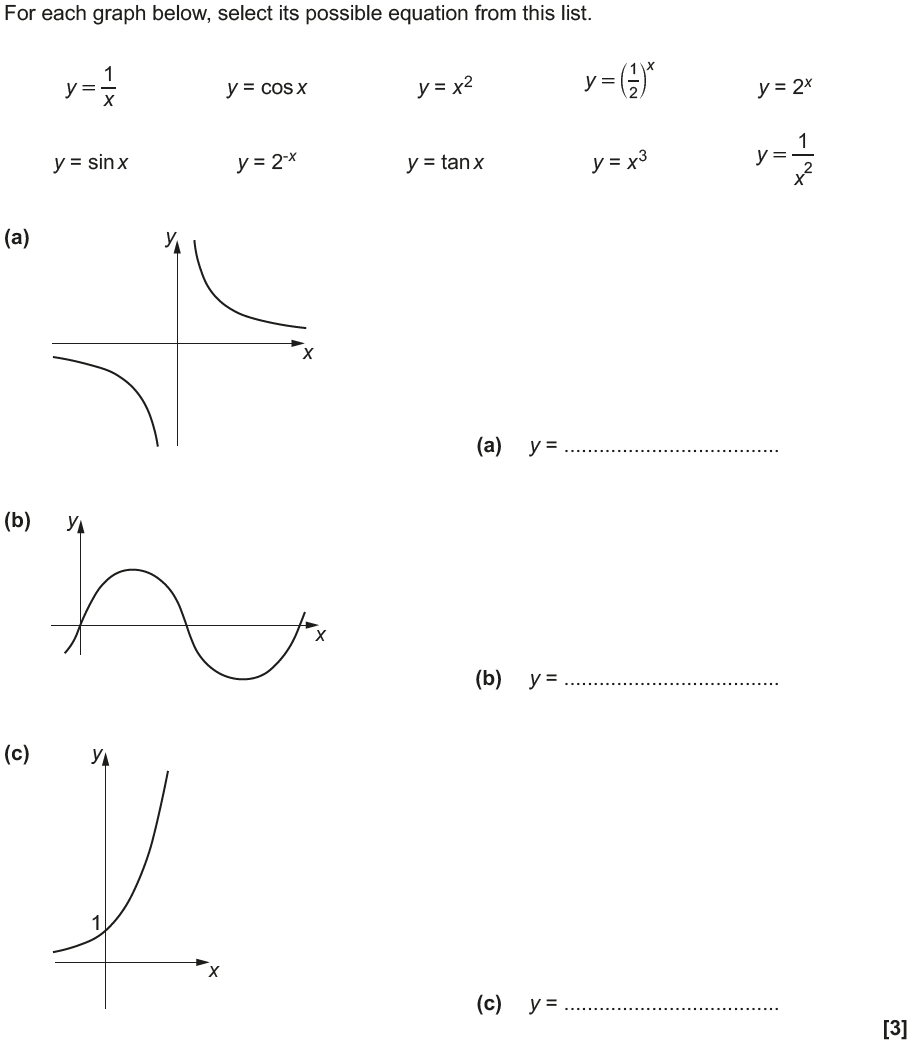 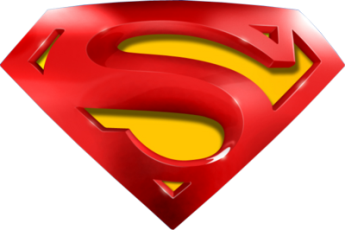 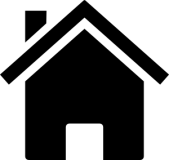 May 2018 1H Q17
Algebra
Drawing and Using Graphs
A
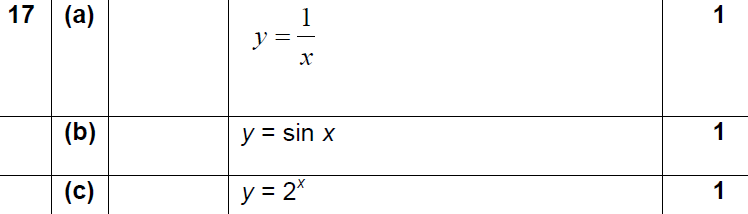 B
C
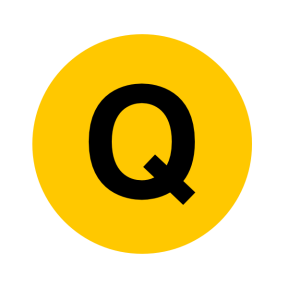 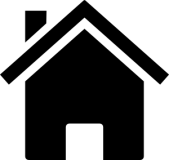 June 2018 2H Q9
Algebra
Drawing and Using Graphs
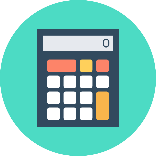 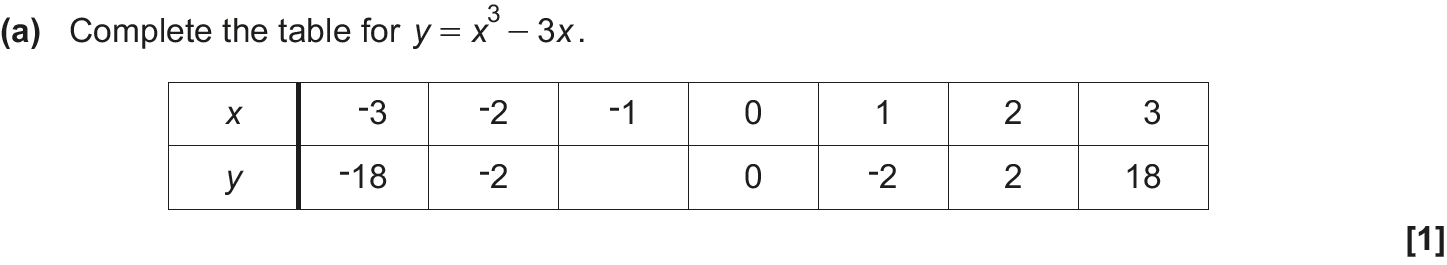 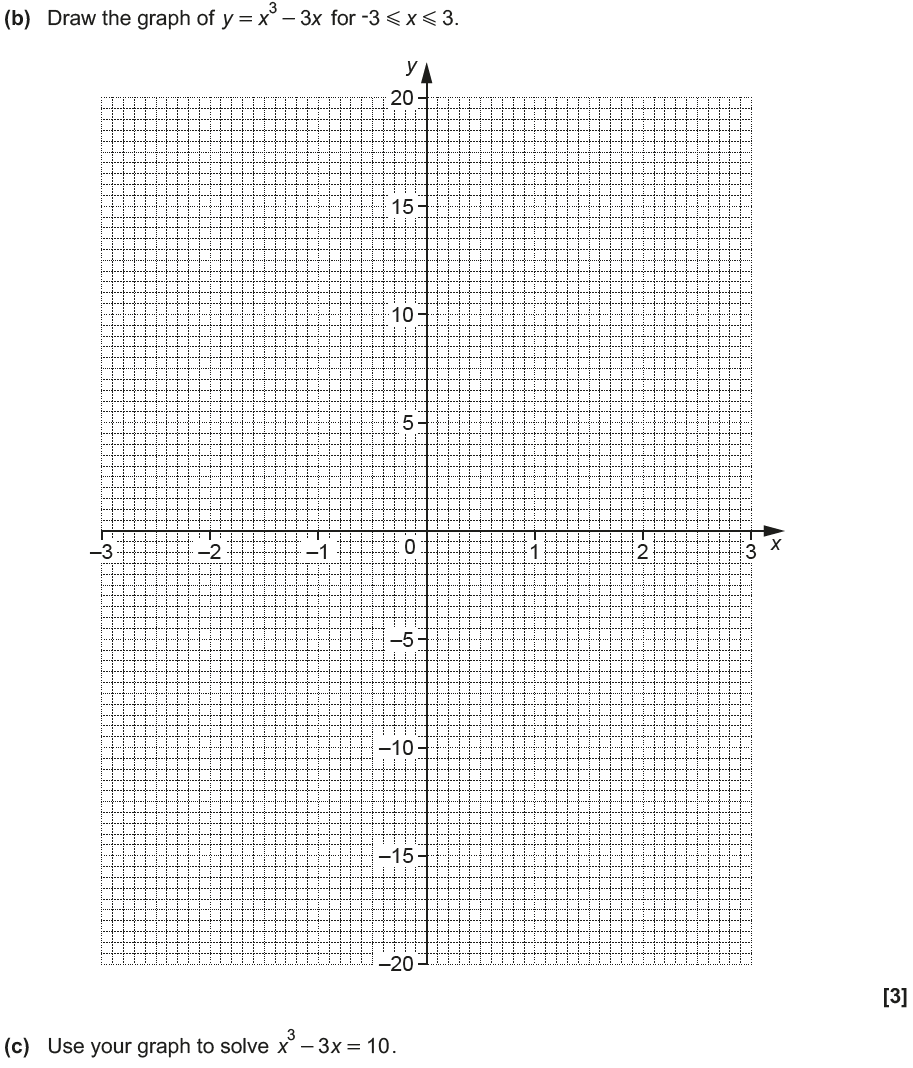 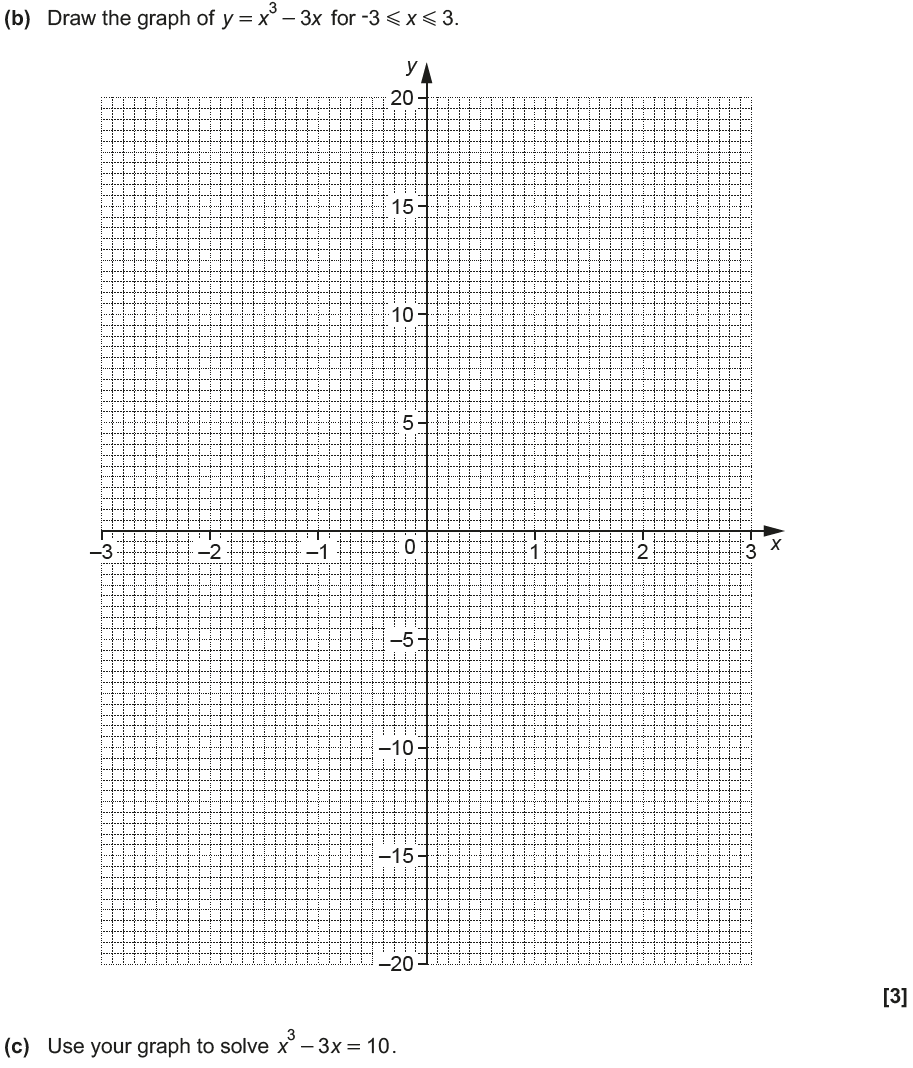 Reveal graph
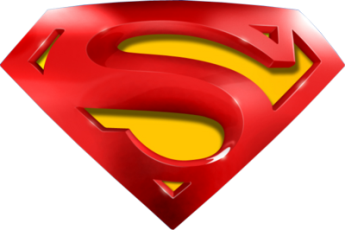 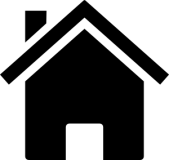 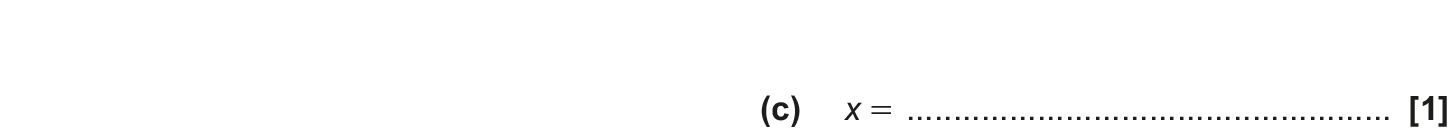 June 2018 2H Q9
Algebra
Drawing and Using Graphs
A
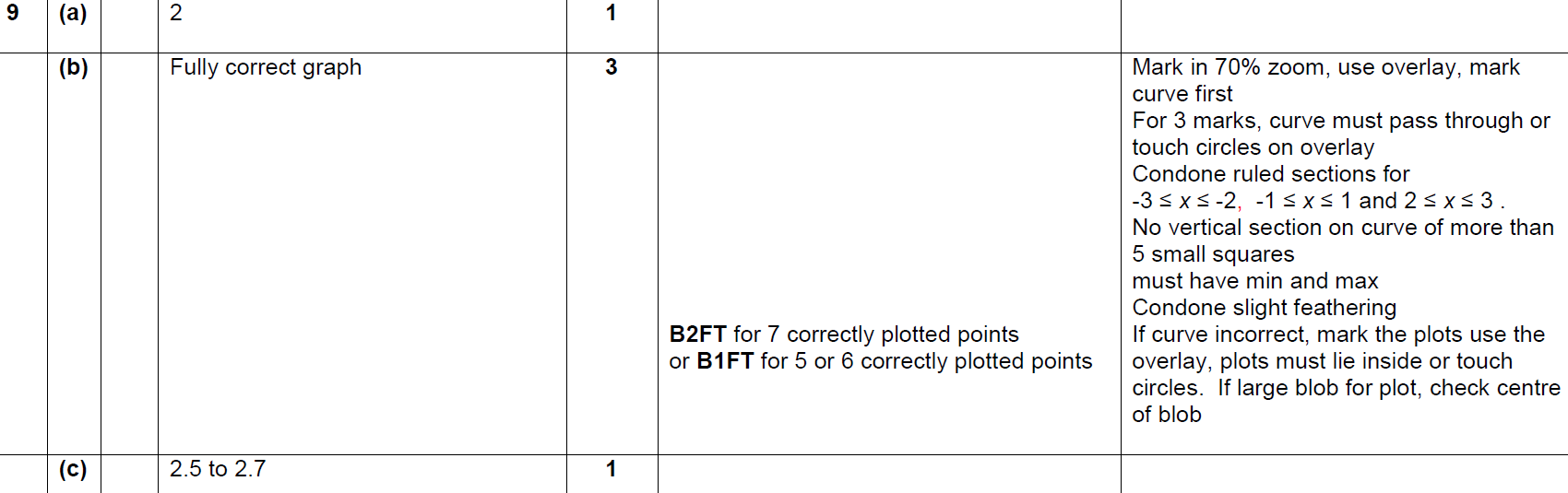 B
C
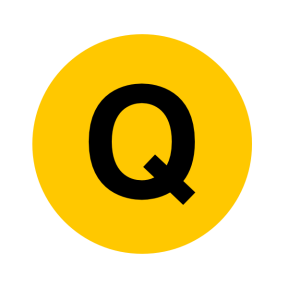 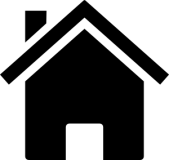 June 2018 3H Q9
Algebra
Drawing and Using Graphs
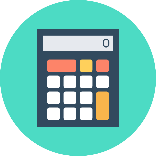 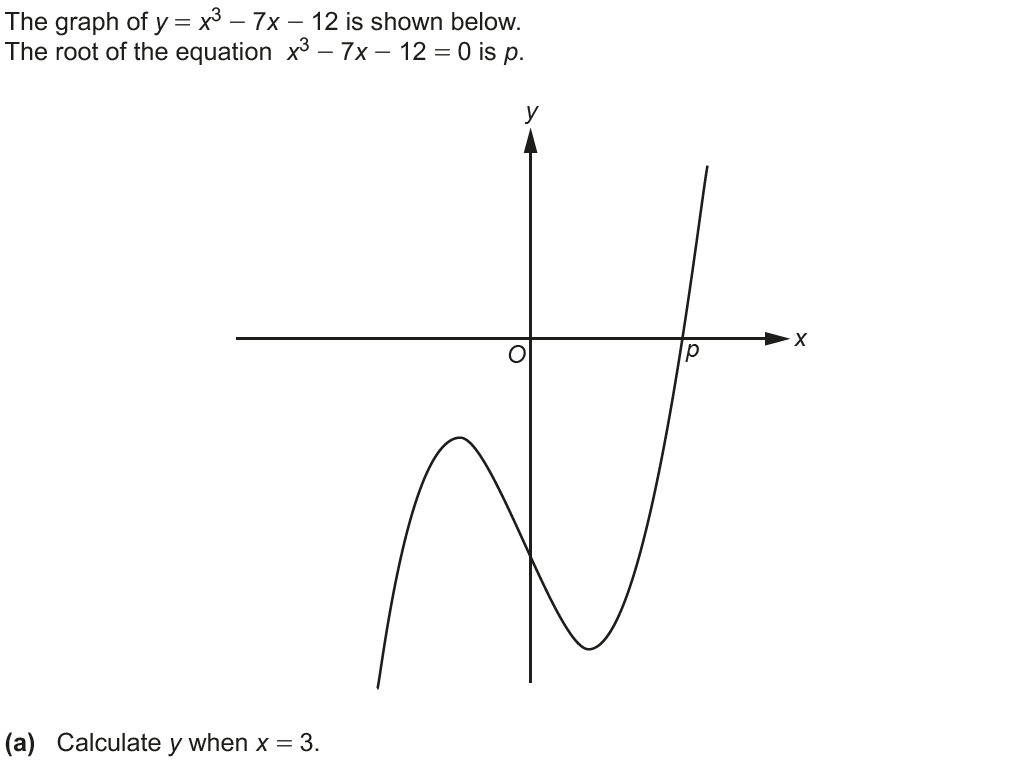 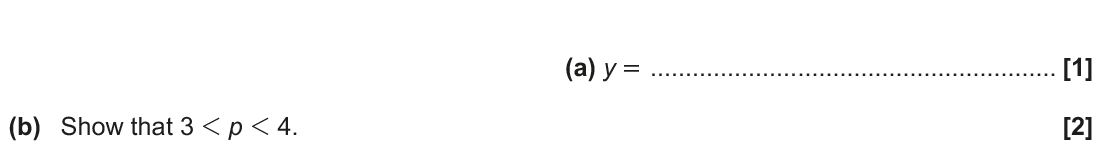 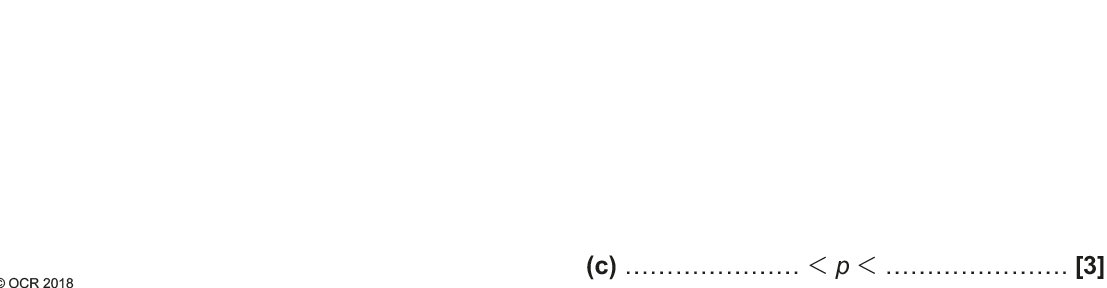 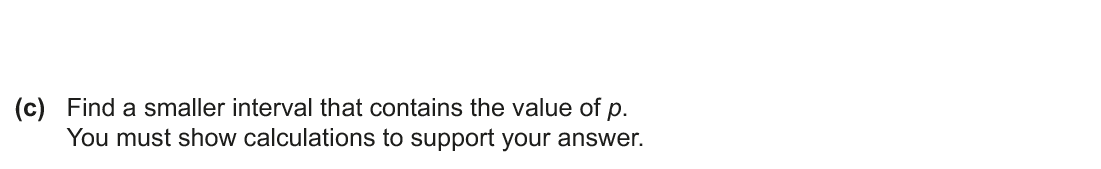 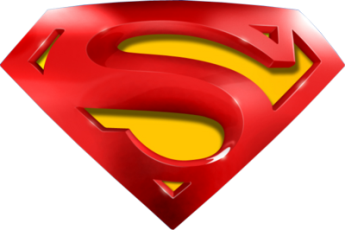 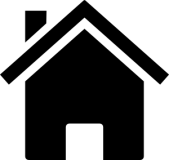 June 2018 3H Q9
Algebra
Drawing and Using Graphs
A
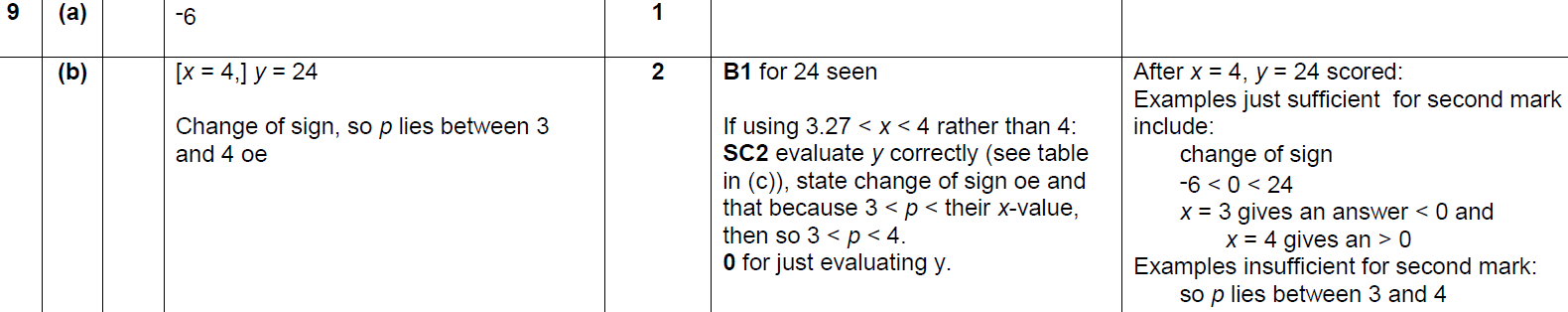 B
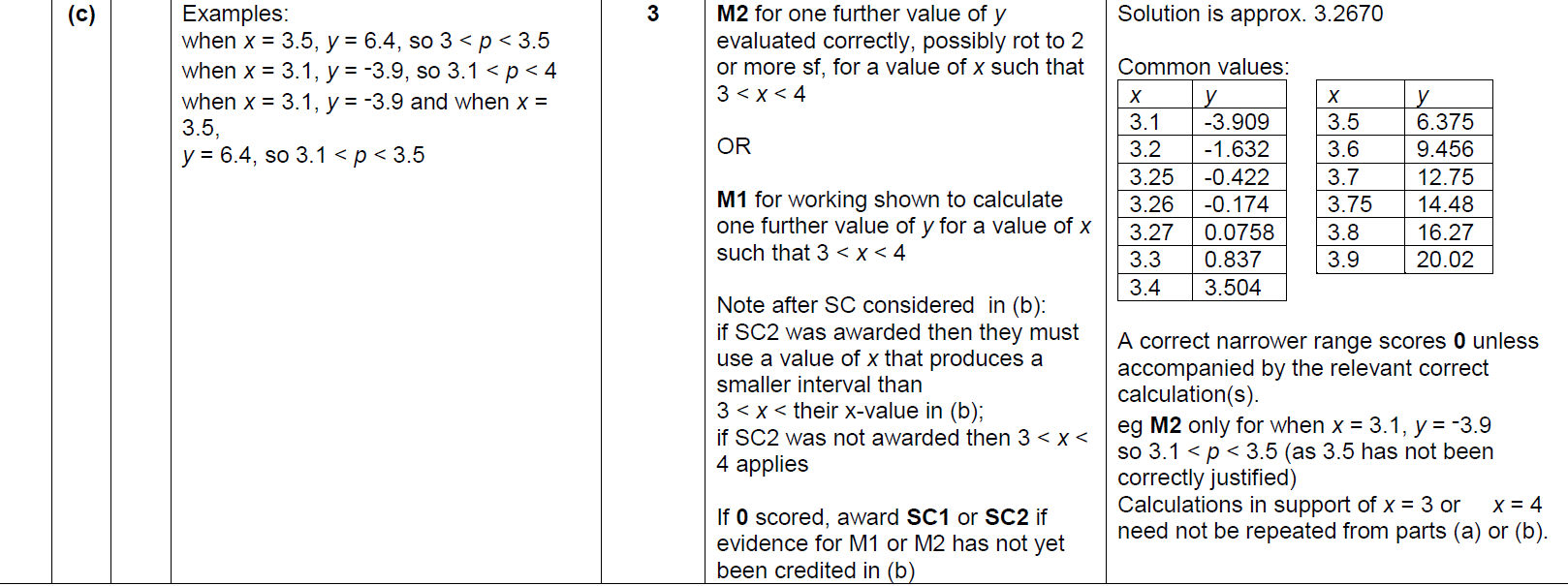 C
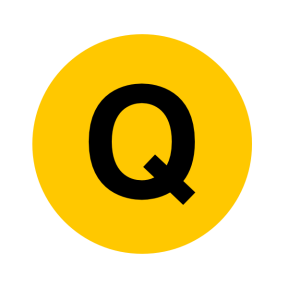 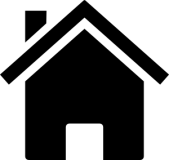 Nov 2018 1H Q10
Algebra
Drawing and Using Graphs
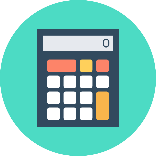 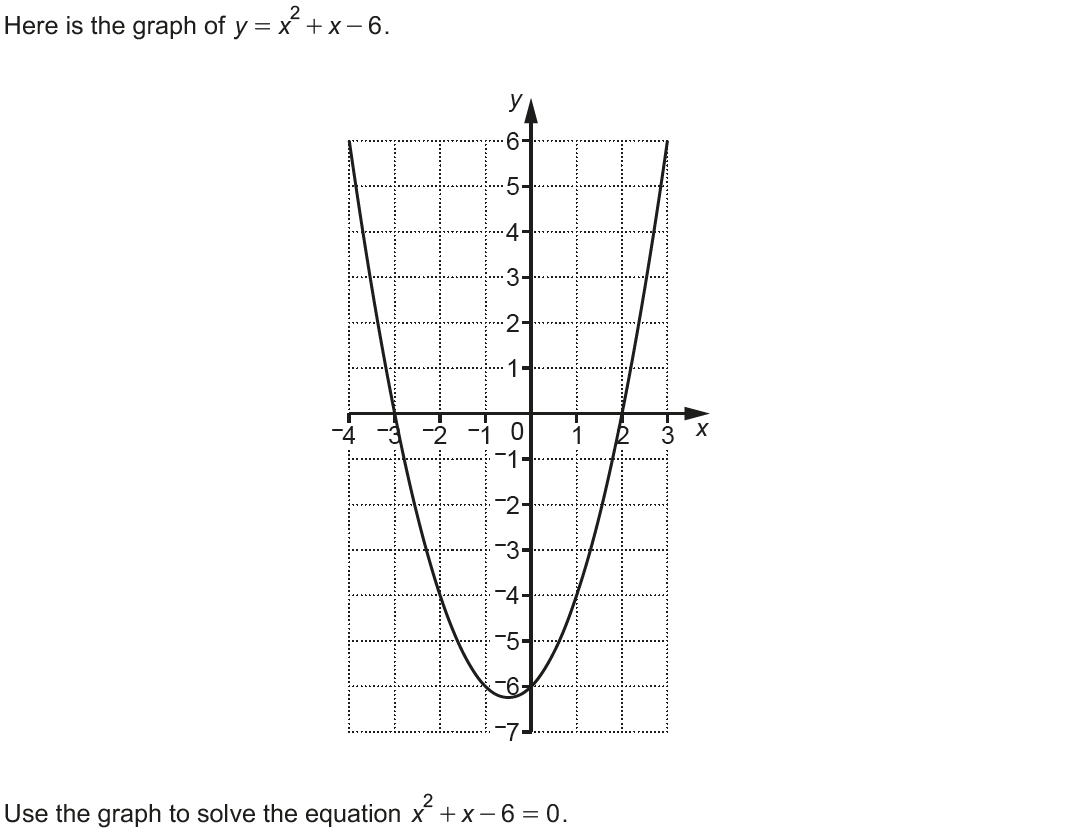 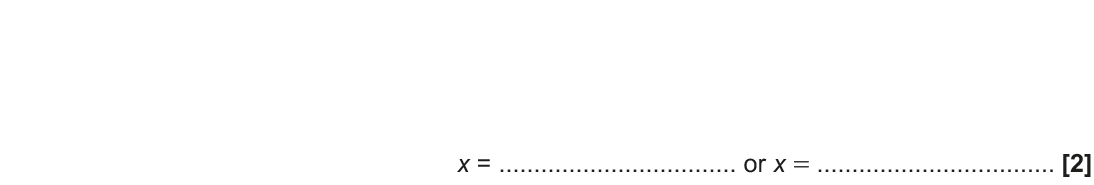 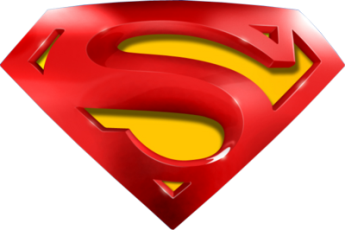 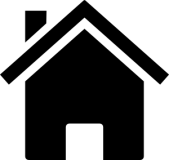 Nov 2018 1H Q10
Algebra
Drawing and Using Graphs
A
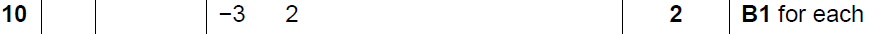 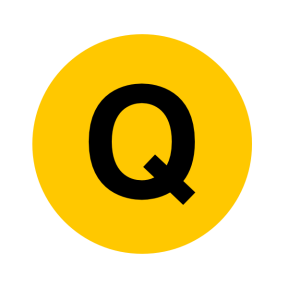 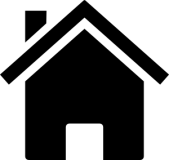 Nov 2018 1H Q21
Algebra
Drawing and Using Graphs
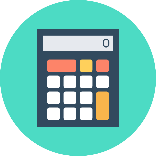 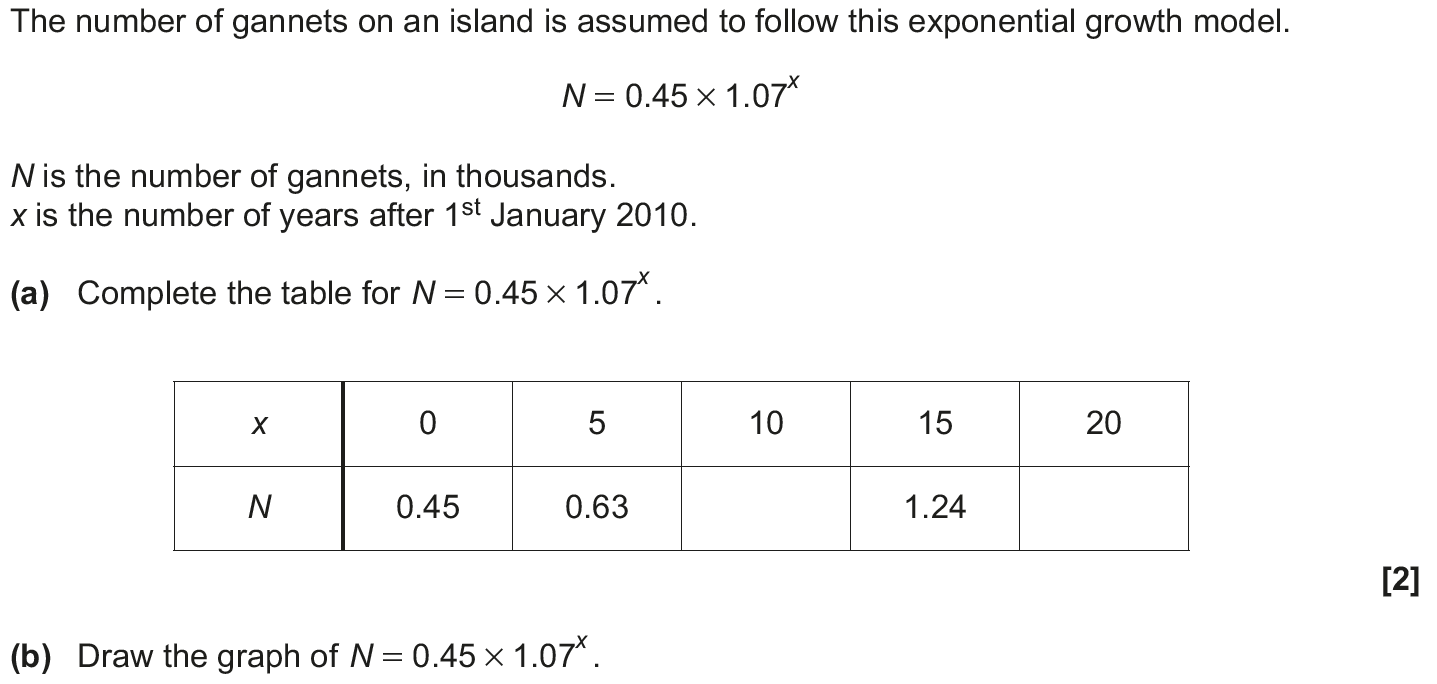 Reveal graph
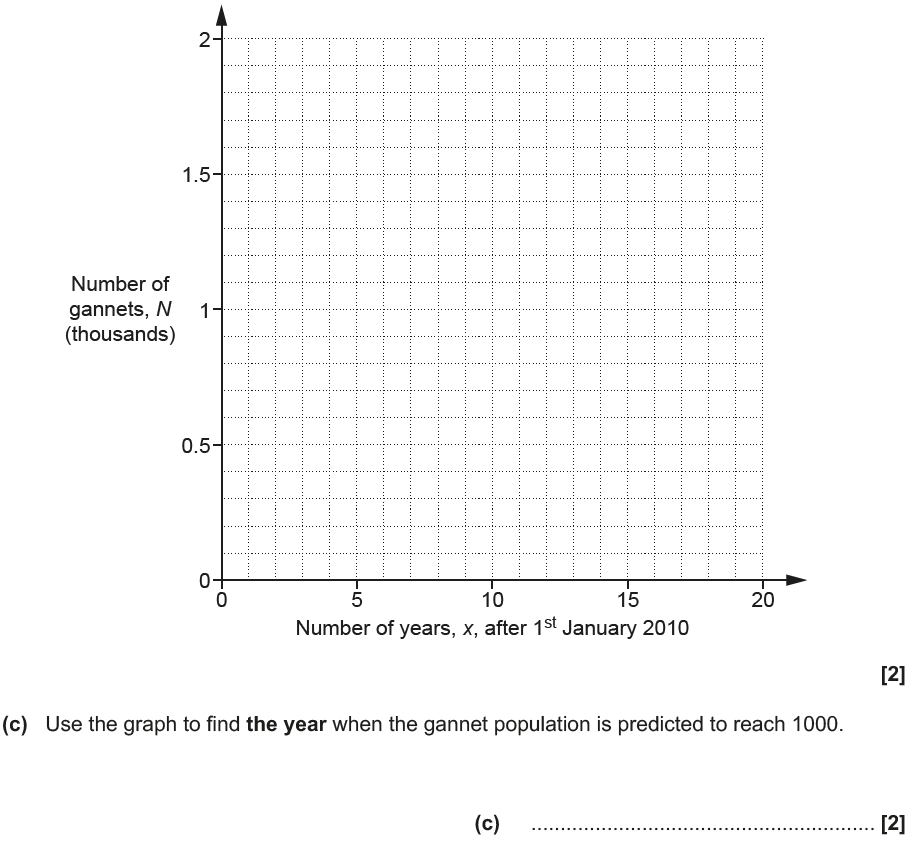 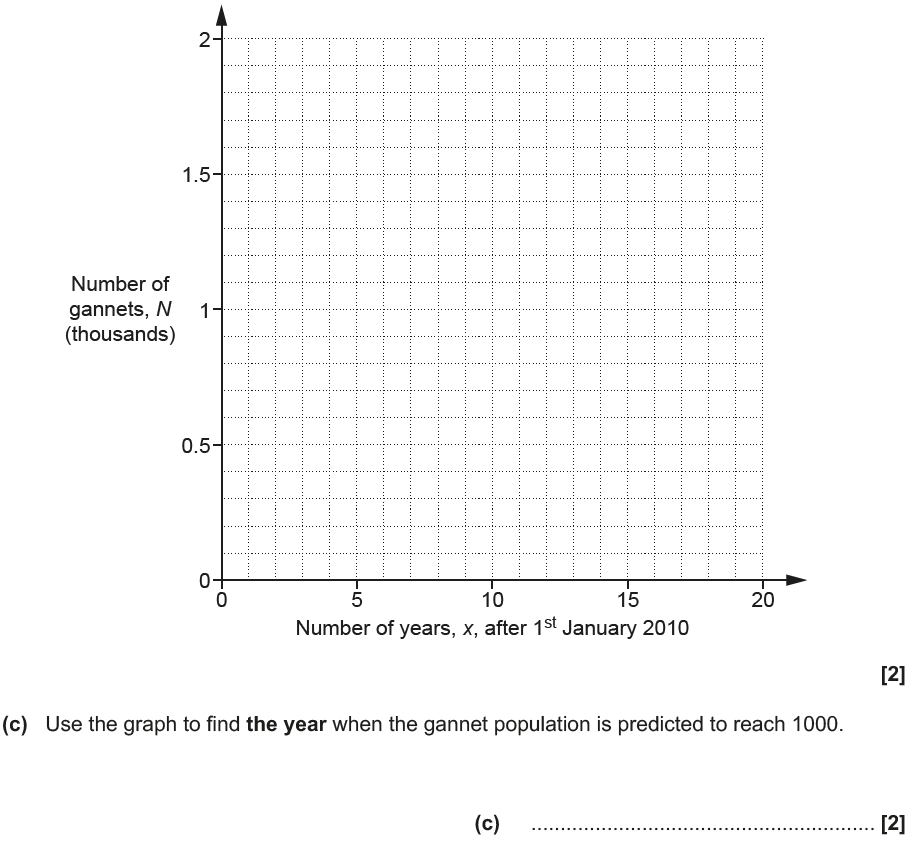 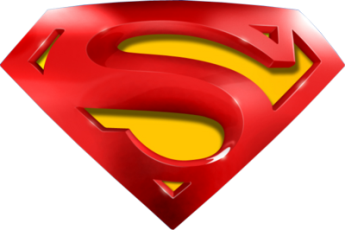 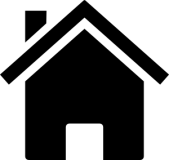 Nov 2018 1H Q21
Algebra
Drawing and Using Graphs
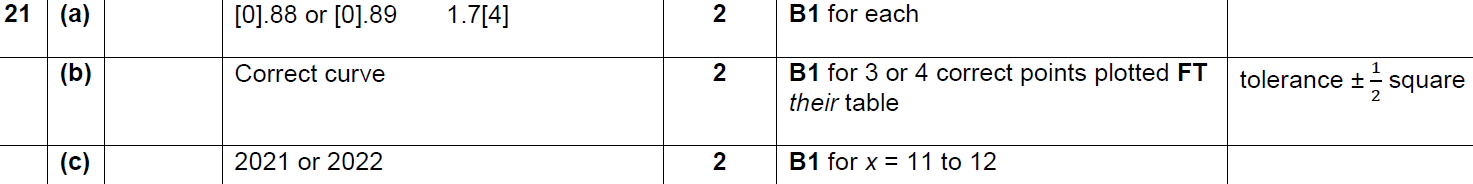 A
B
C
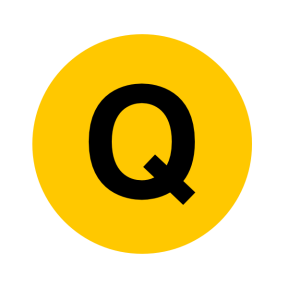 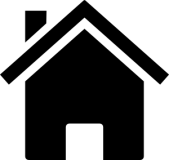 Nov 2018 3H Q10
Algebra
Drawing and Using Graphs
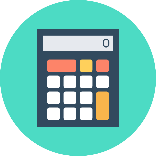 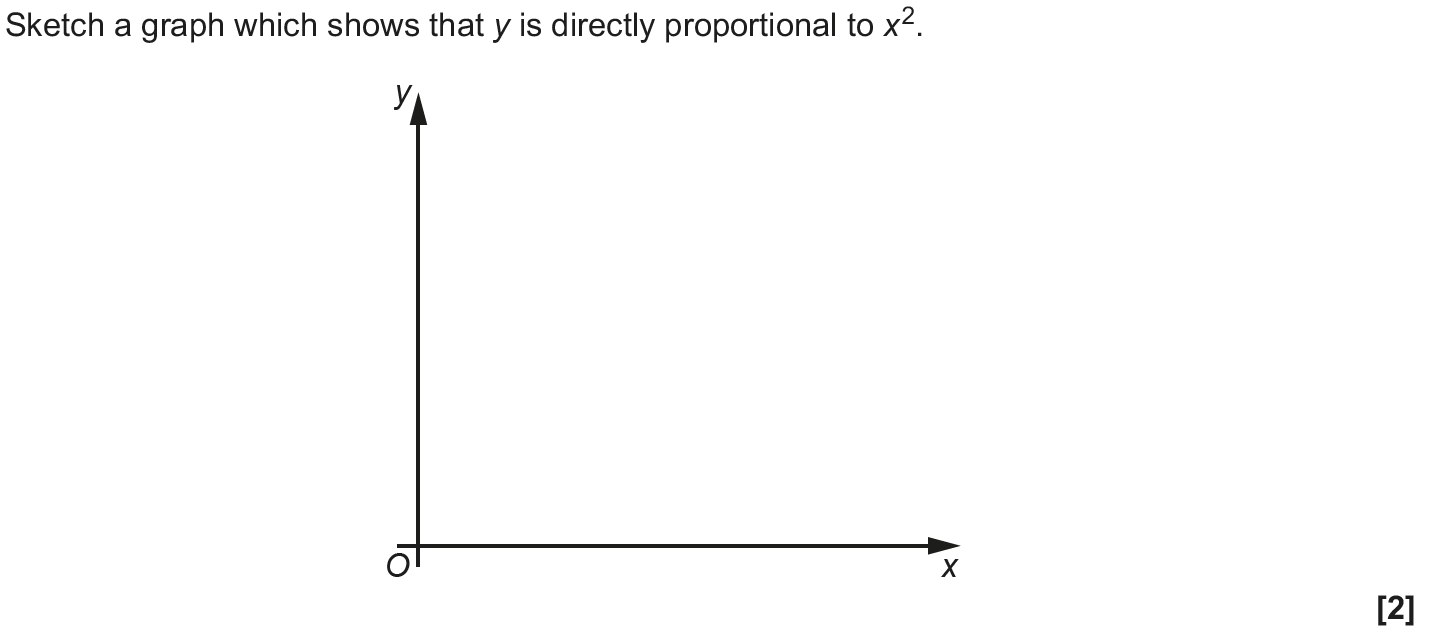 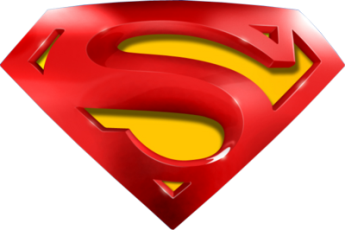 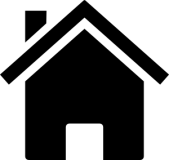 Nov 2018 3H Q10
Algebra
Drawing and Using Graphs
A
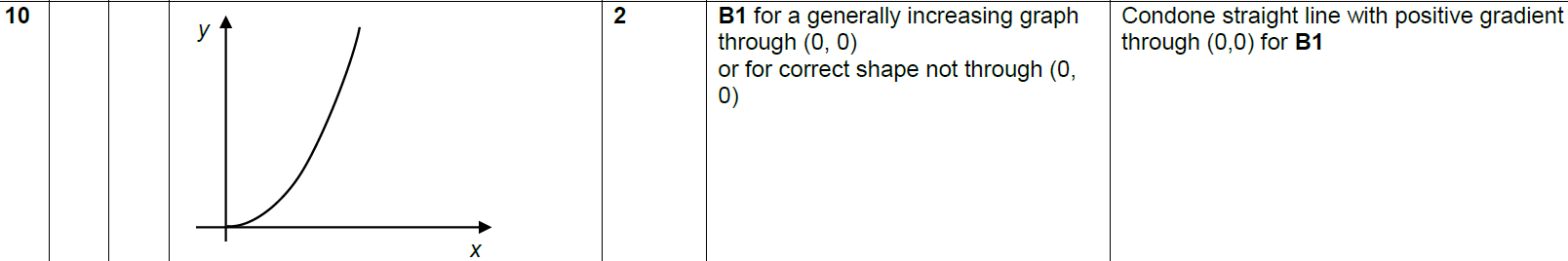 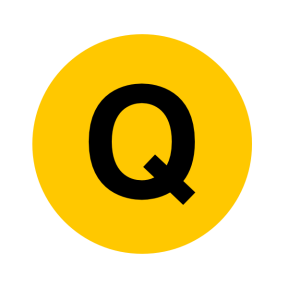 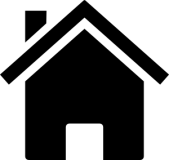 Substitution
Algebra
Substitution
SAM
1H Q3
May 2017
1H Q4
May 2018
1H Q12
SAM
2H Q16
May 2017
1H Q10
June 2018
3H Q5
SAM
3H Q17
Nov 2017
2H Q11
June 2018
3H Q9
Practice
1H Q2
Nov 2017
3H Q1
Sequences
Iterations
See also:
Upper & Lower Bounds
Direct & Inverse Proportion
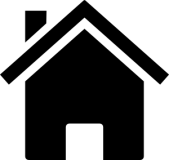 Drawing & Using Graphs
Volume & Surface Area
Functions
SAM 1H Q3
Algebra
Substitution
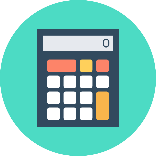 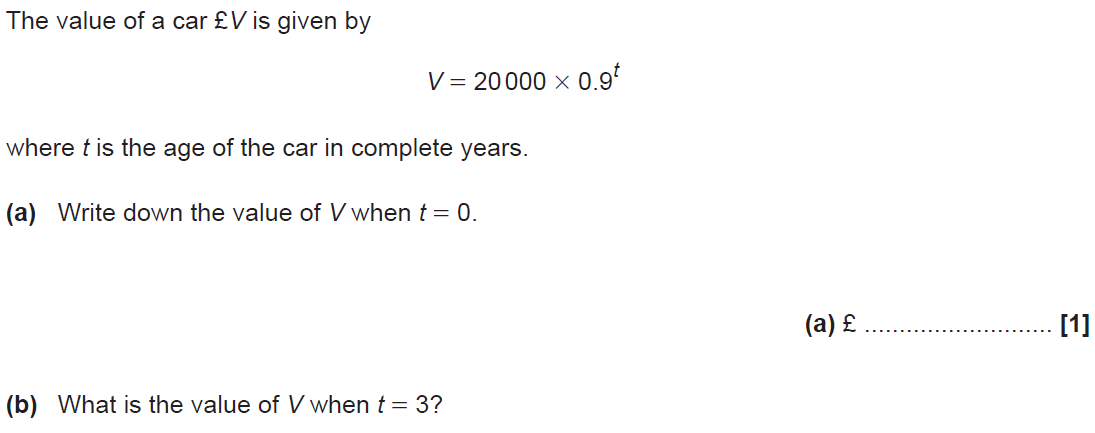 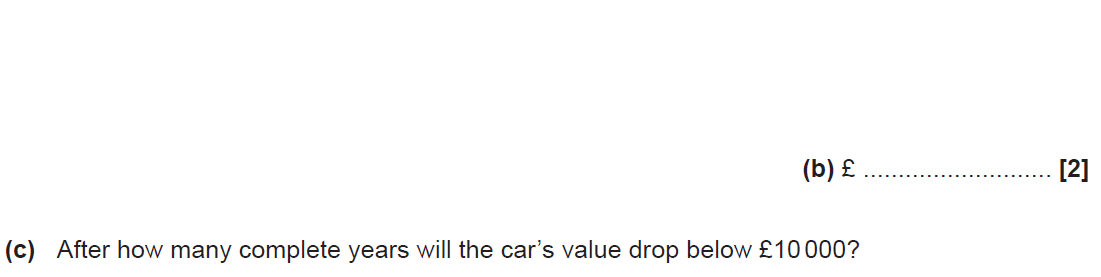 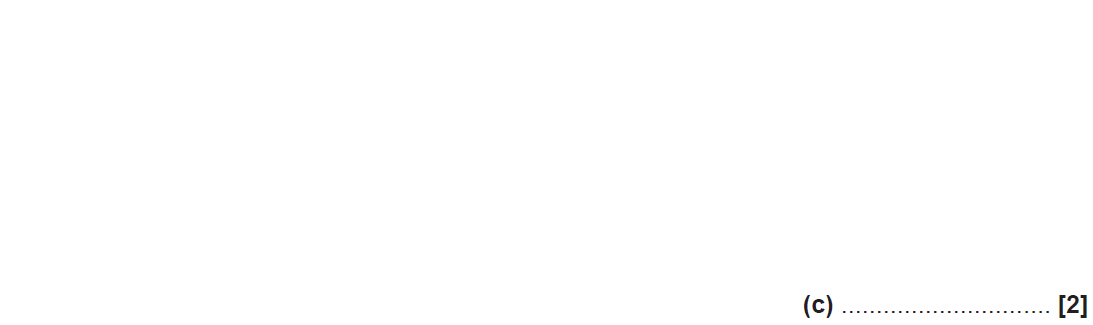 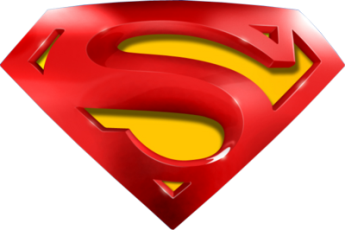 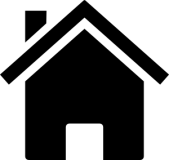 SAM 1H Q3
Algebra
Substitution
A
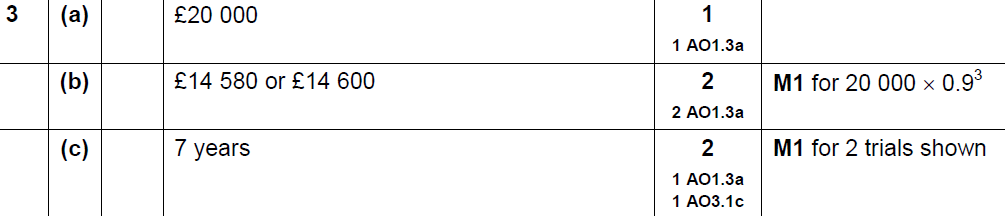 B
C
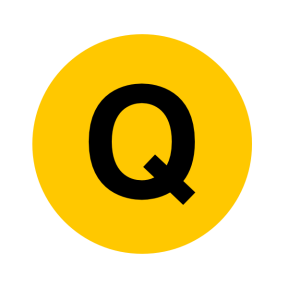 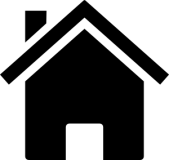 SAM 2H Q16
Algebra
Substitution
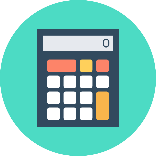 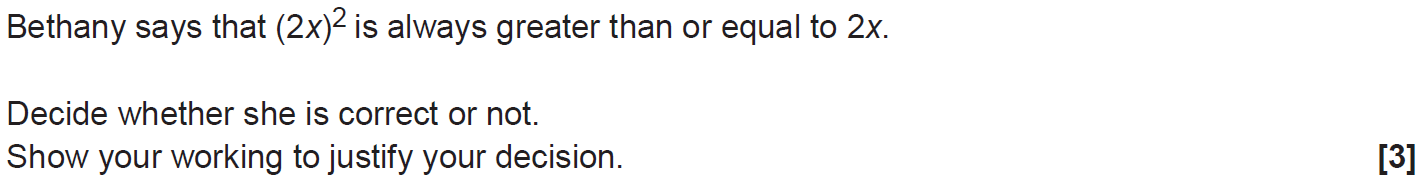 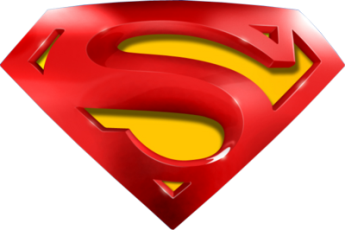 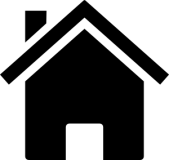 SAM 2H Q16
Algebra
Substitution
A
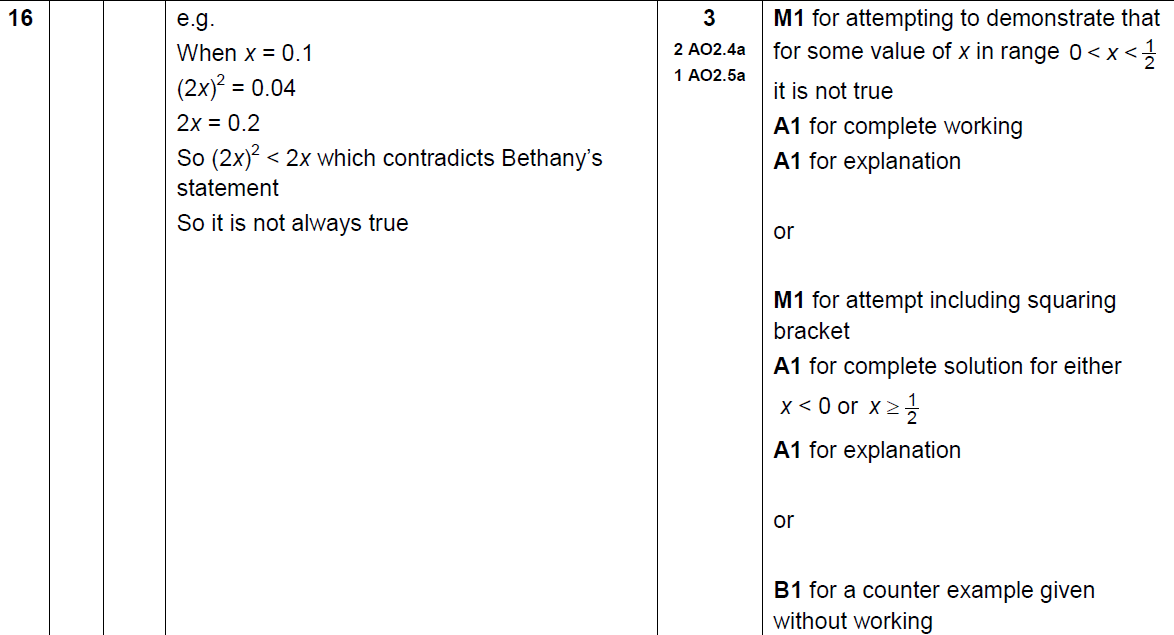 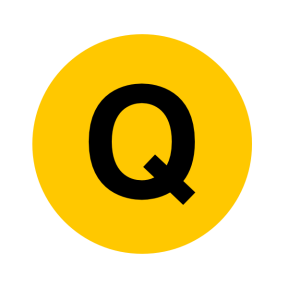 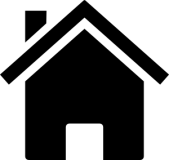 SAM 3H Q17
Algebra
Substitution
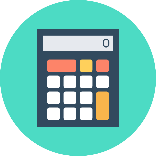 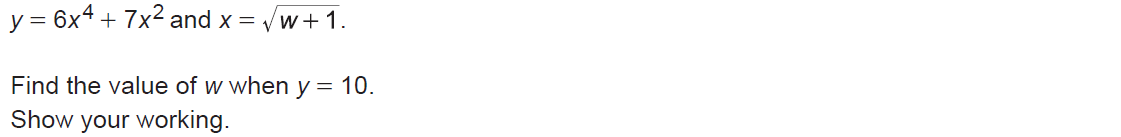 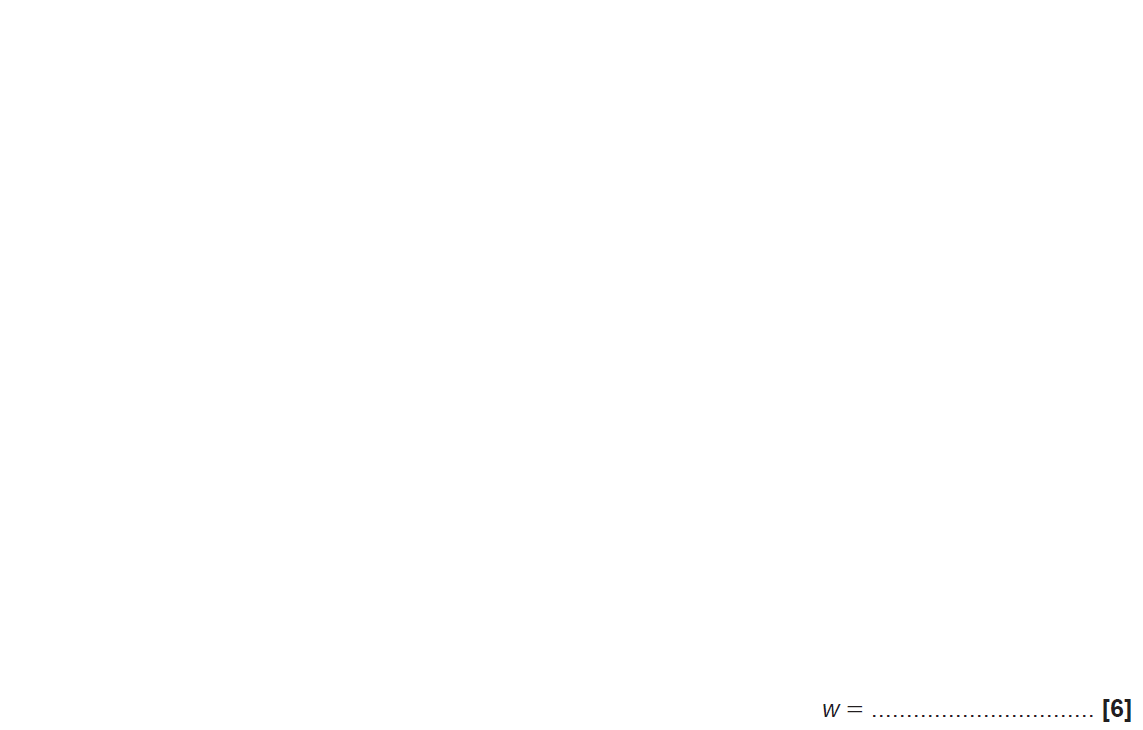 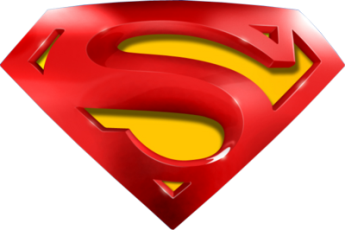 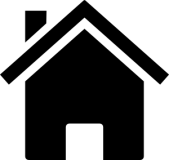 SAM 3H Q17
Algebra
Substitution
A
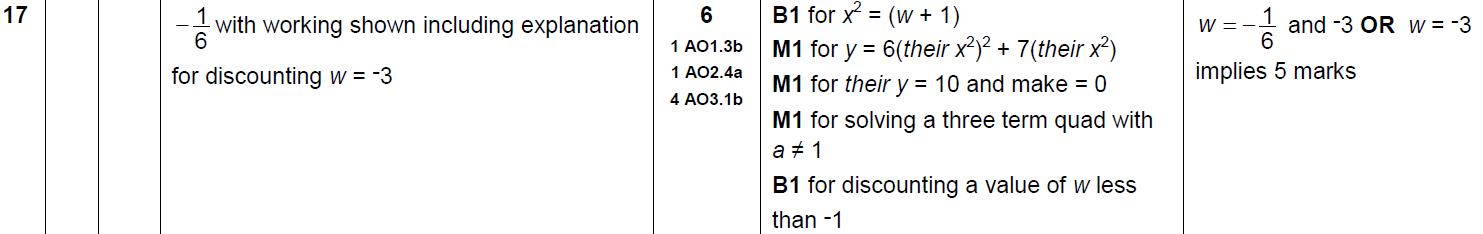 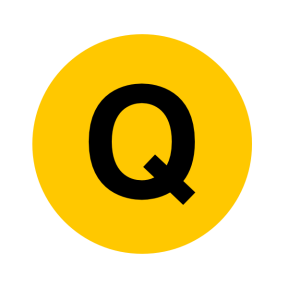 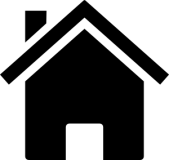 Practice 1H Q2
Algebra
Substitution
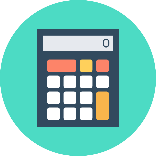 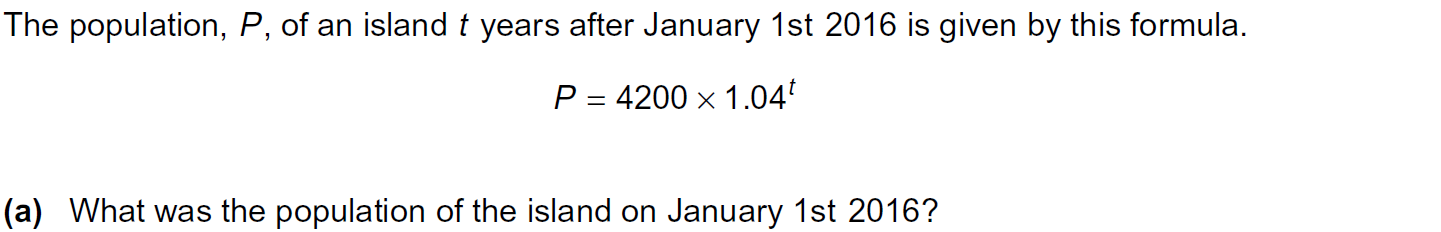 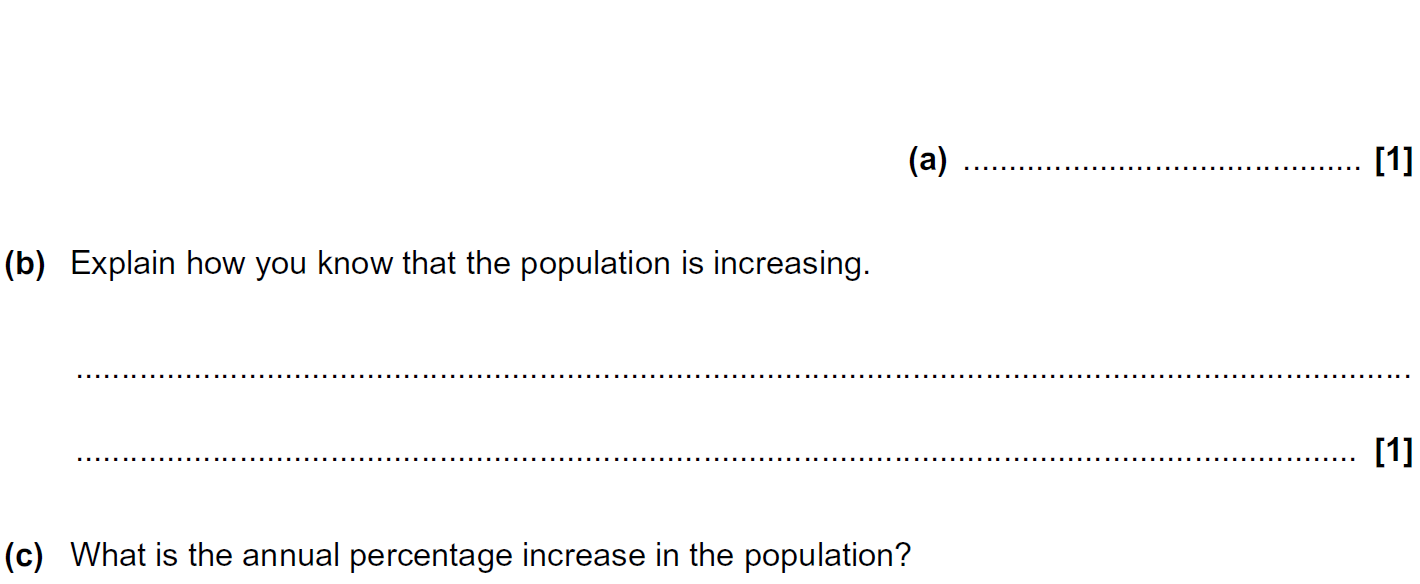 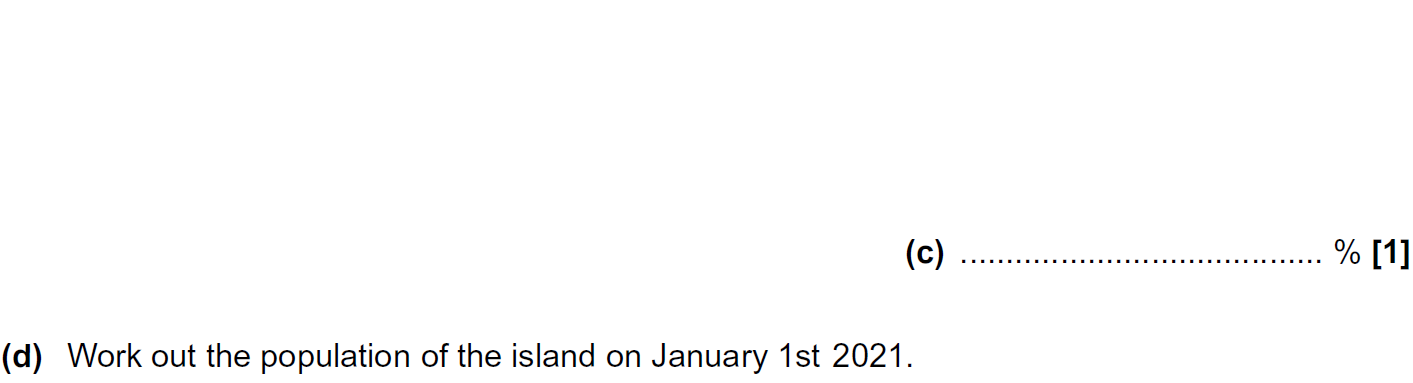 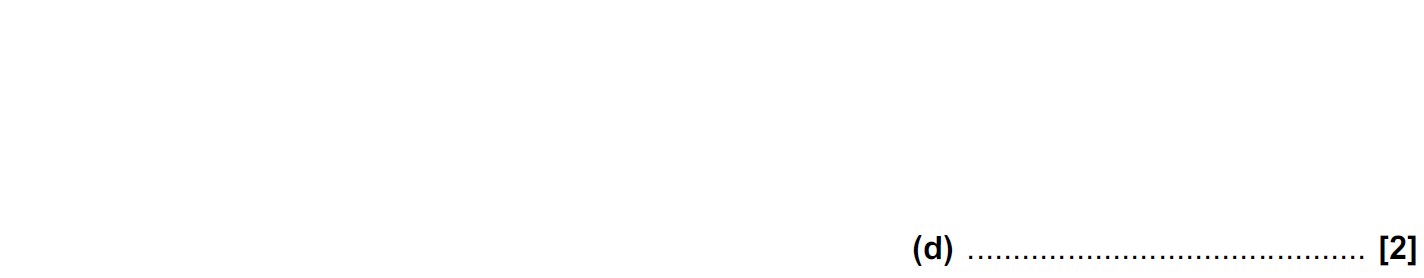 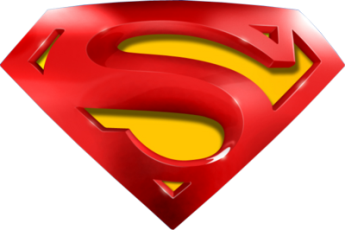 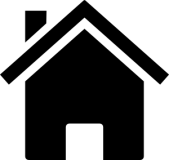 Practice 1H Q2
Algebra
Substitution
A
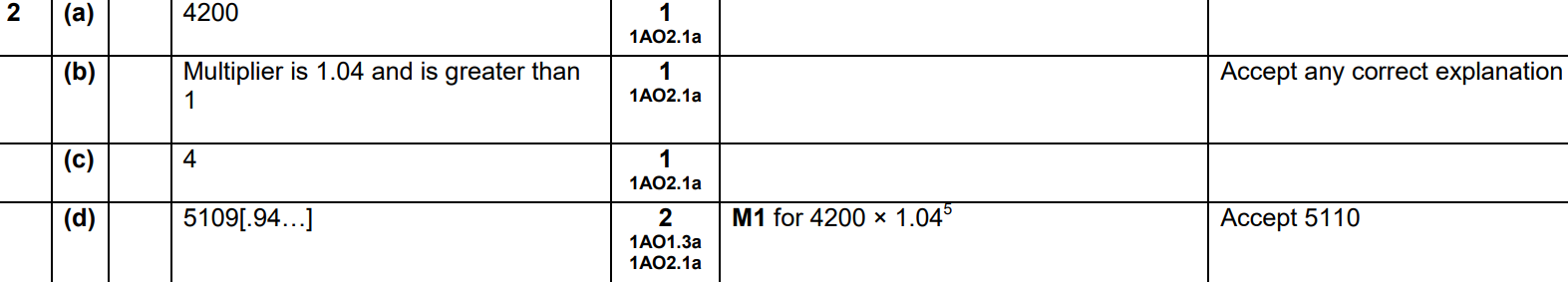 B
C
D
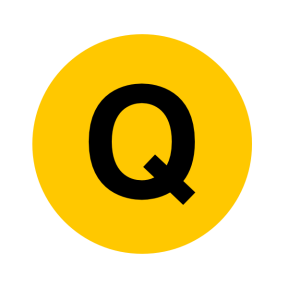 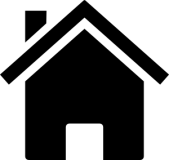 May 2017 1H Q4
Algebra
Substitution
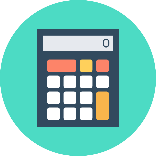 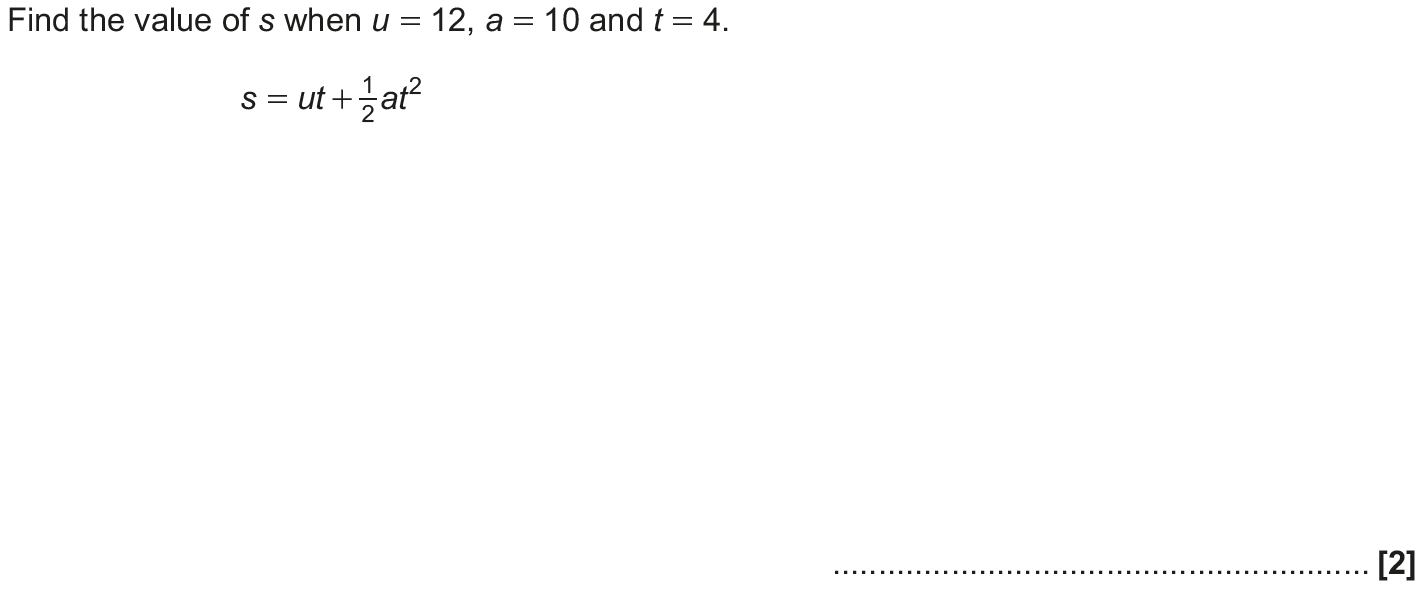 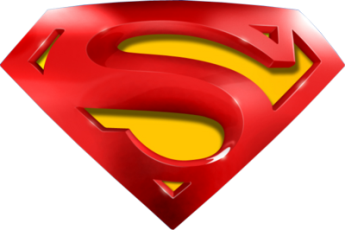 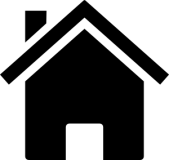 May 2017 1H Q4
Algebra
Substitution
A
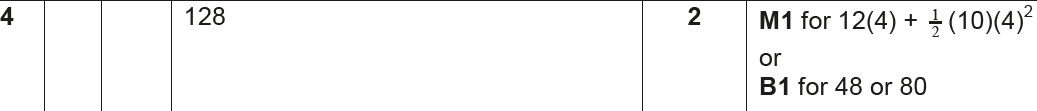 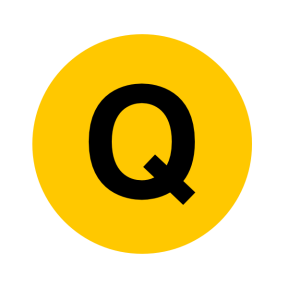 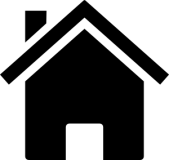 May 2017 1H Q10
Algebra
Substitution
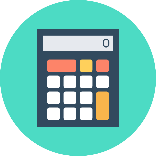 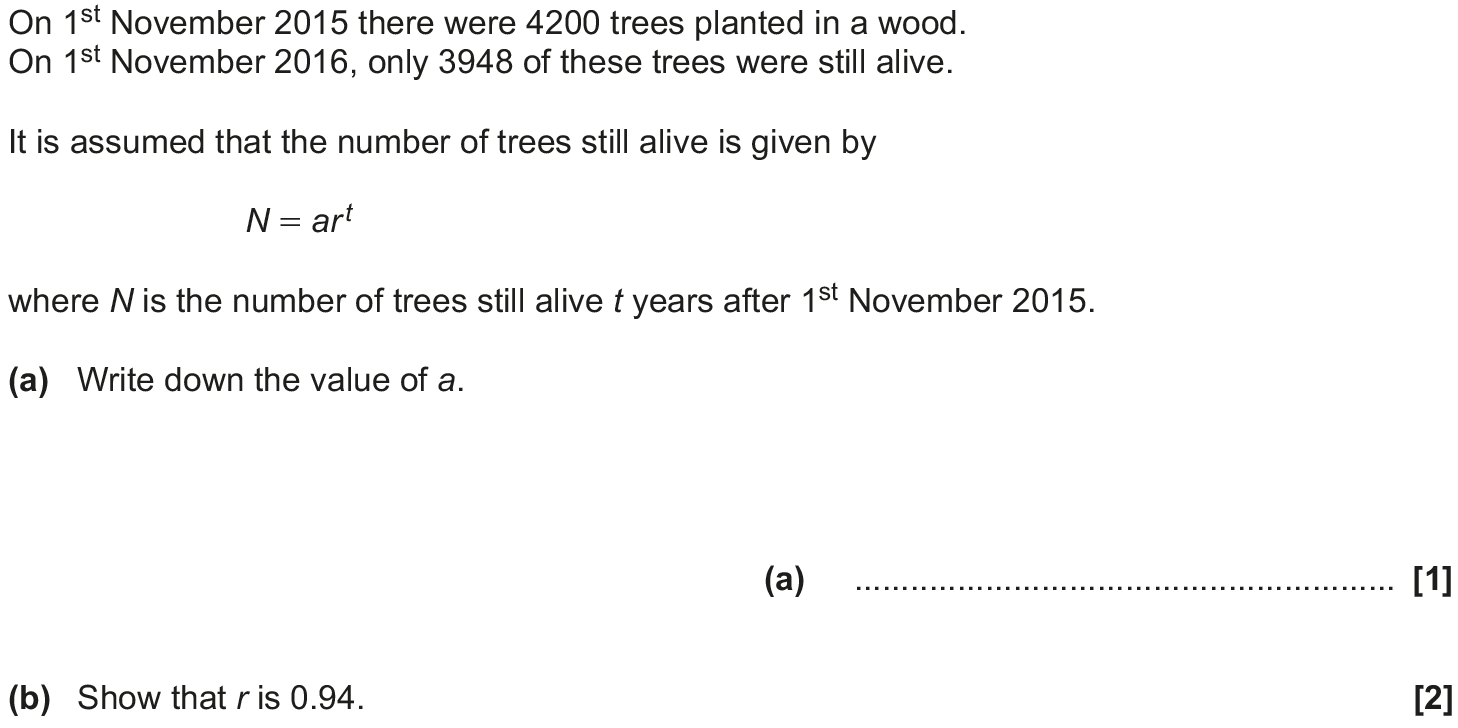 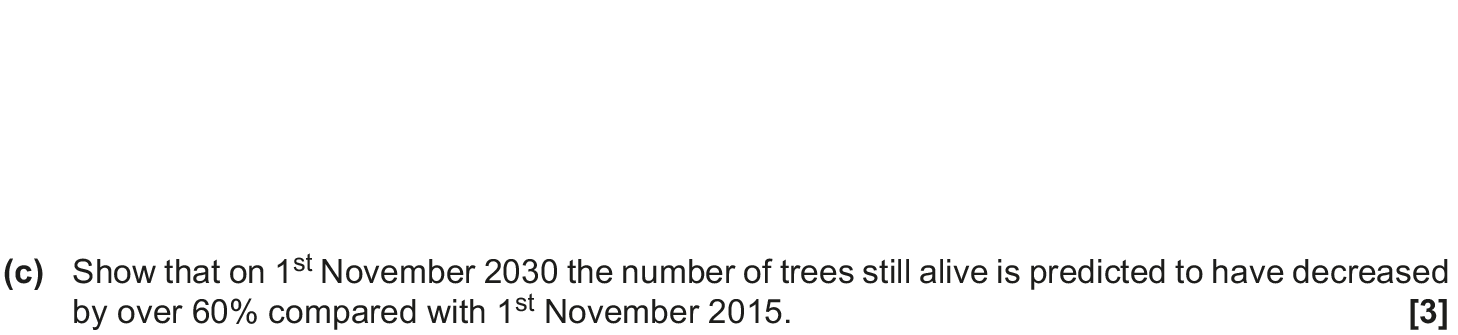 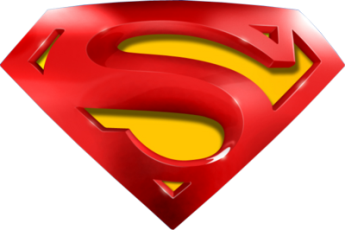 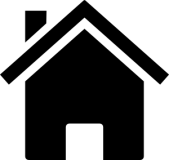 May 2017 1H Q10
Algebra
Substitution
A
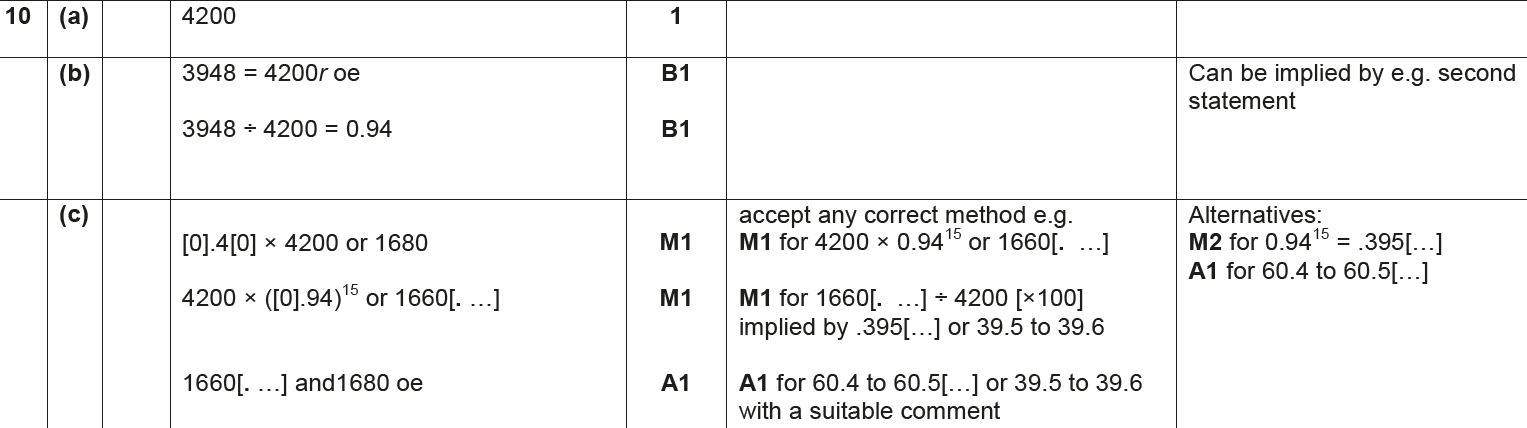 B
C
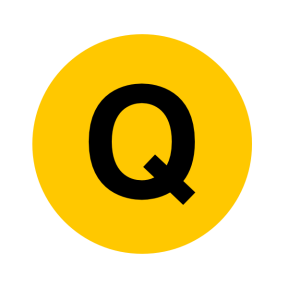 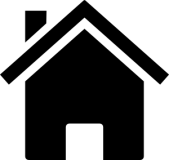 Nov 2017 2H Q11
Algebra
Substitution
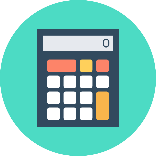 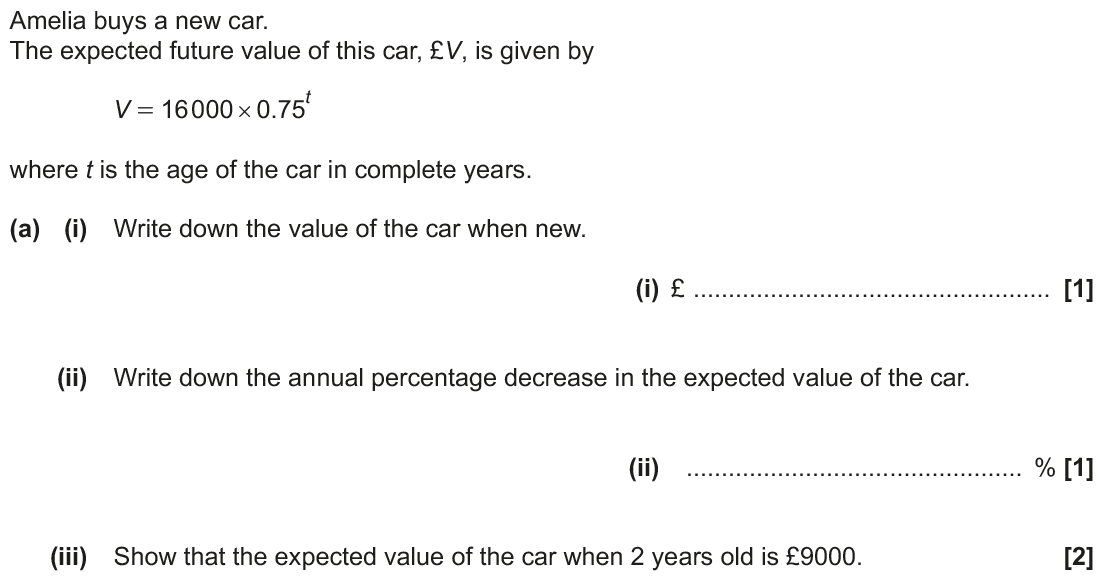 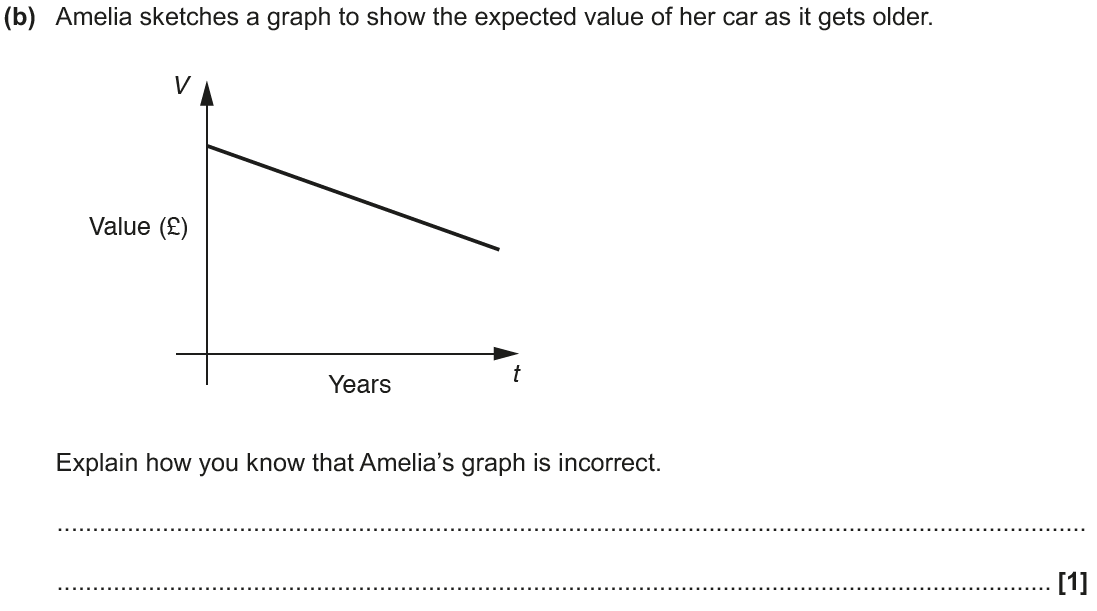 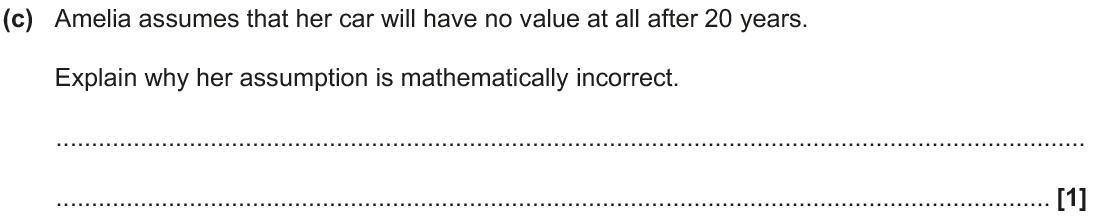 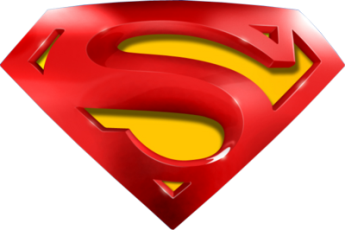 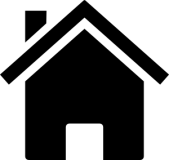 Nov 2017 2H Q11
Algebra
Substitution
A (i)
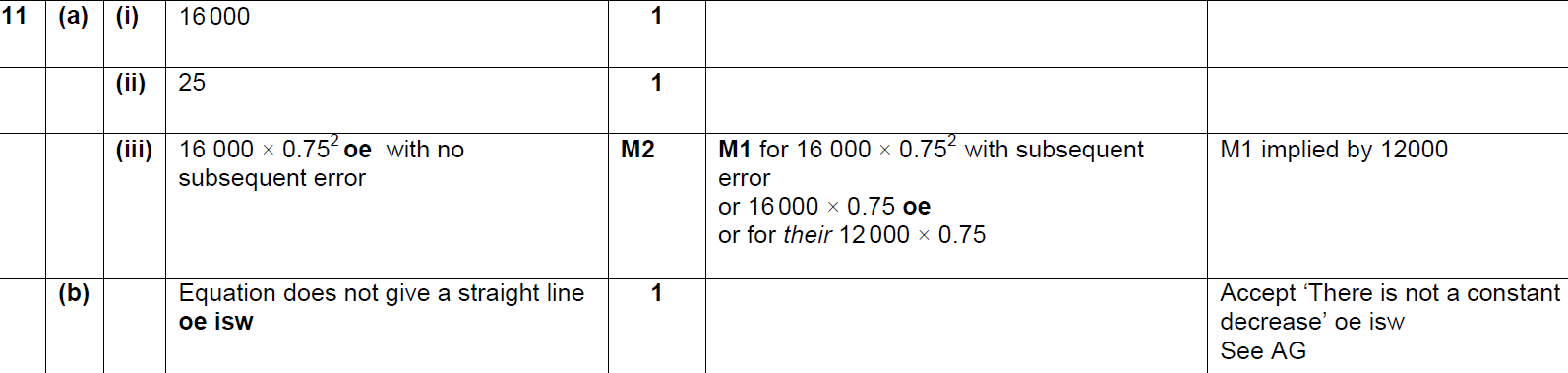 A (ii)
A (iii)
B
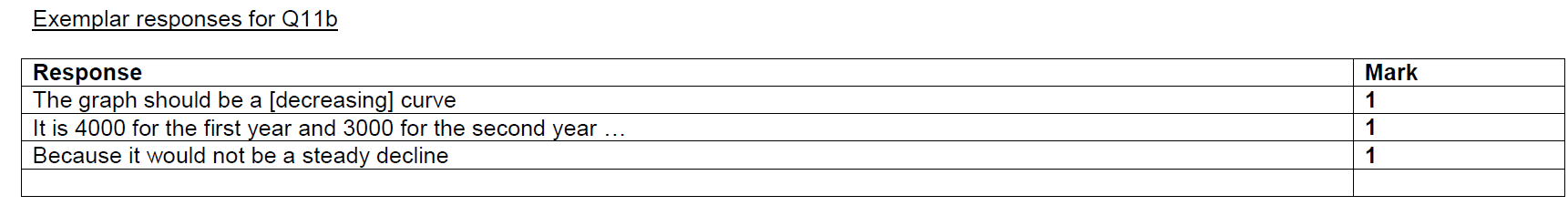 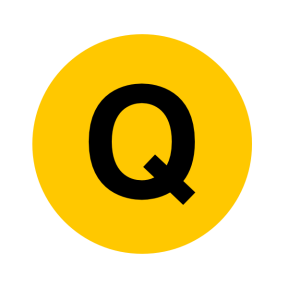 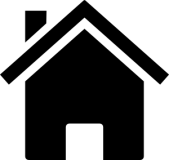 Nov 2017 3H Q1
Algebra
Substitution
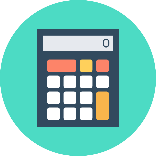 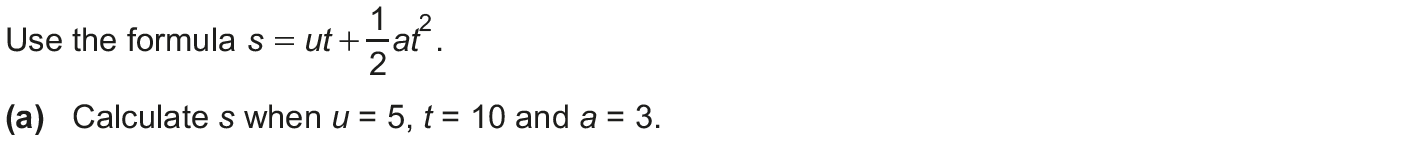 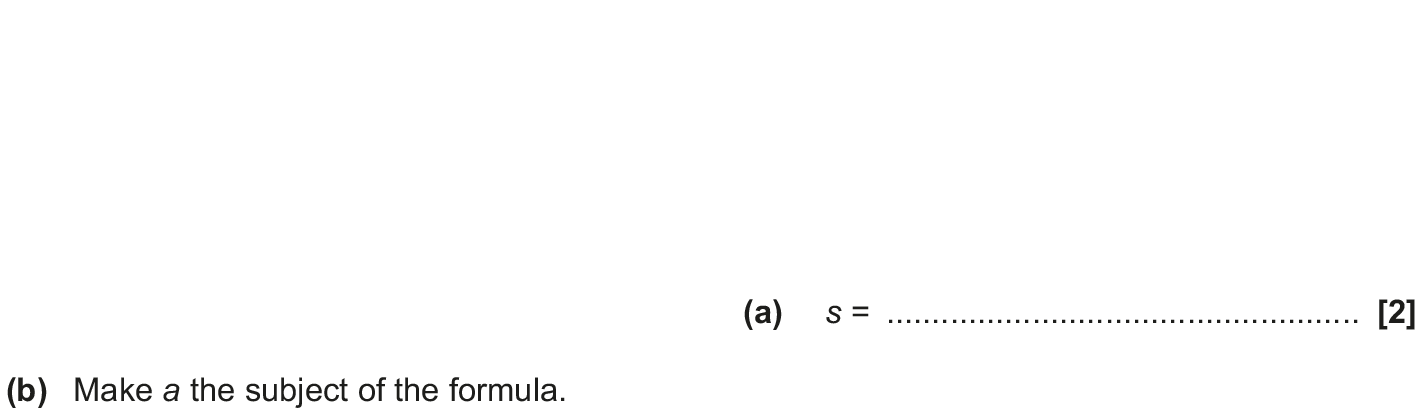 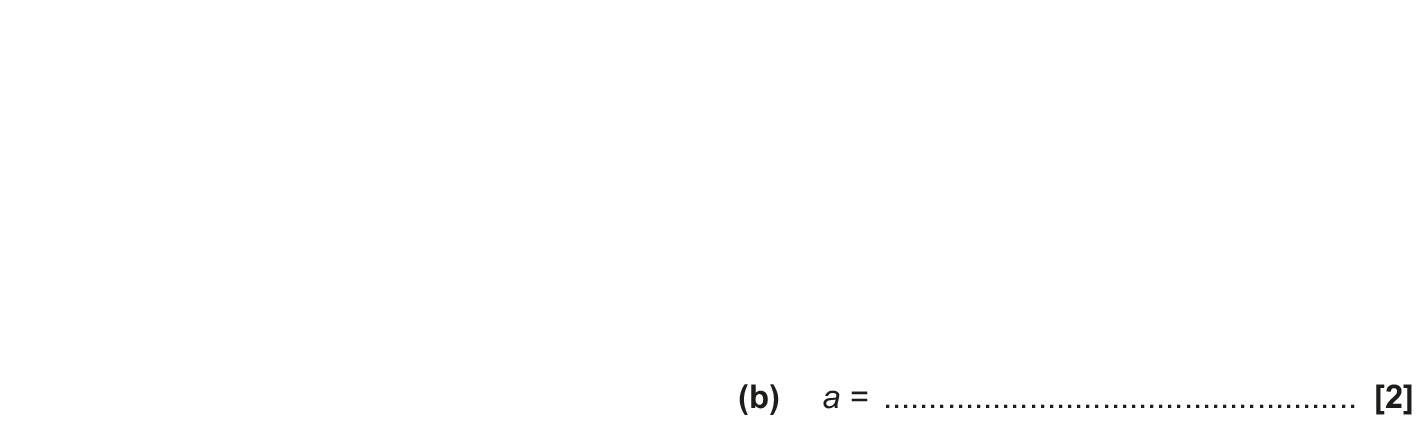 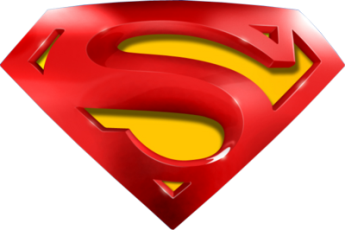 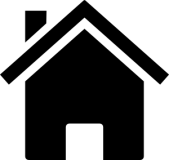 Nov 2017 3H Q1
Algebra
Substitution
A
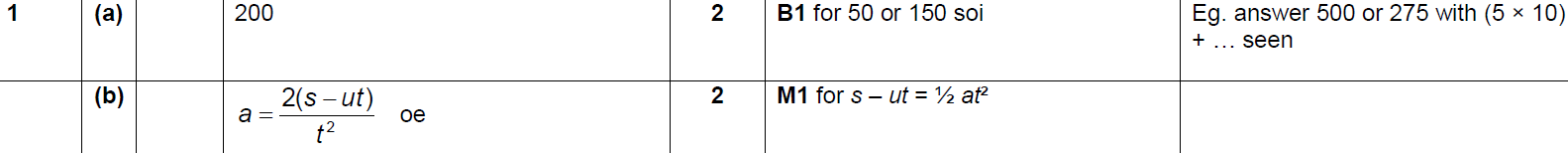 B
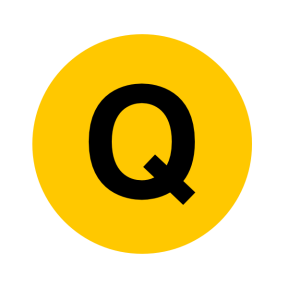 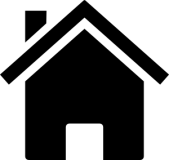 May 2018 1H Q12
Algebra
Substitution
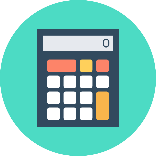 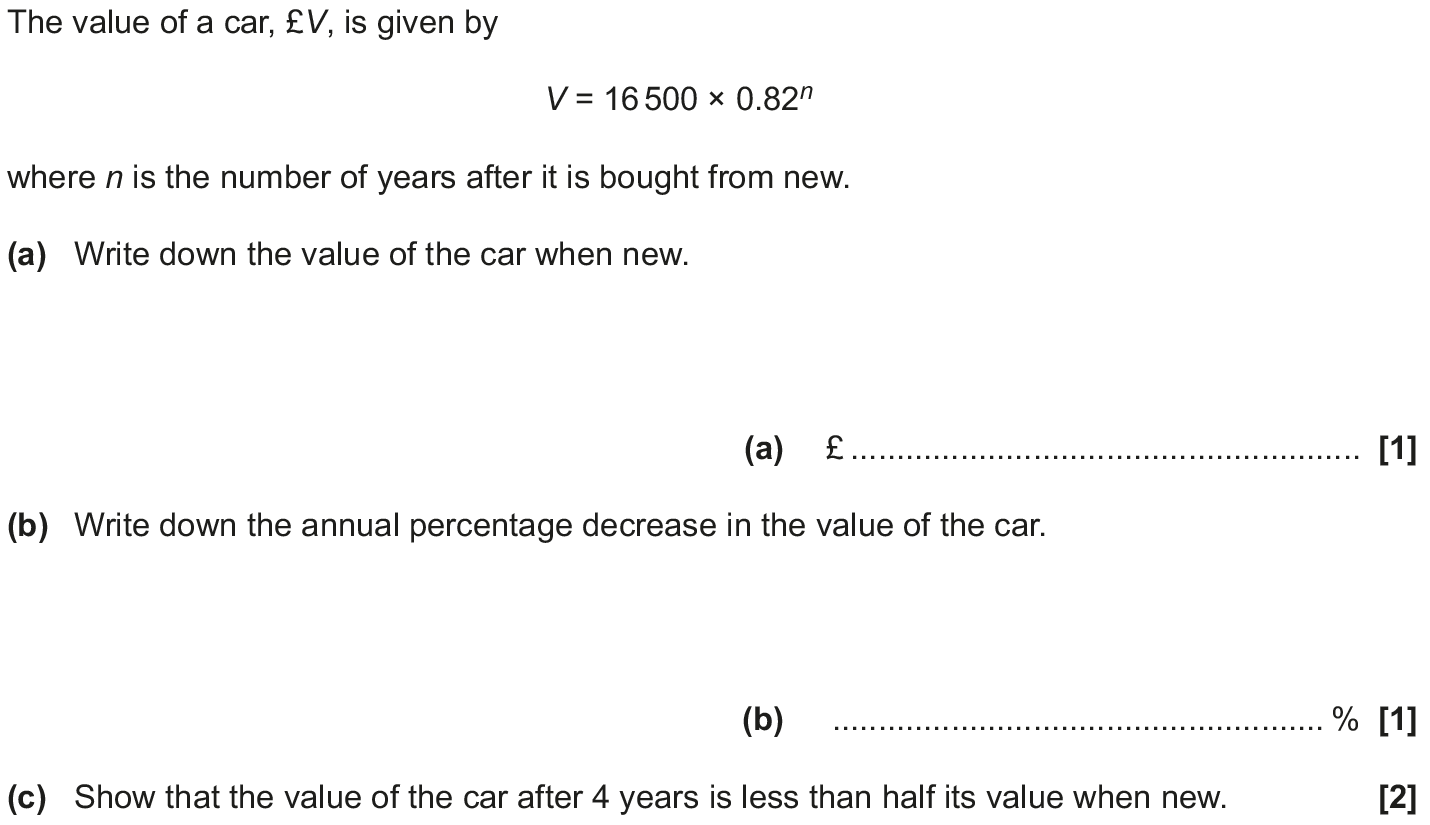 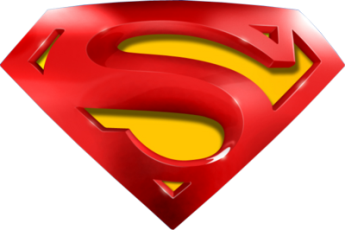 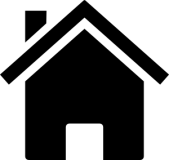 May 2018 1H Q12
Algebra
Substitution
A
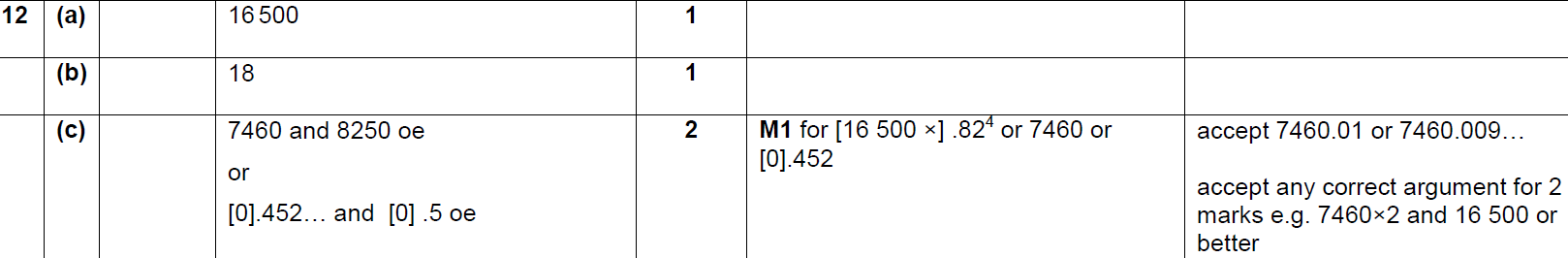 B
C
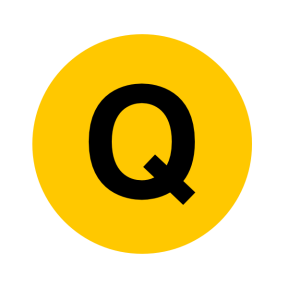 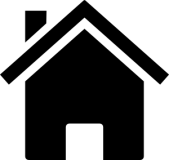 June 2018 3H Q5
Algebra
Substitution
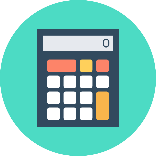 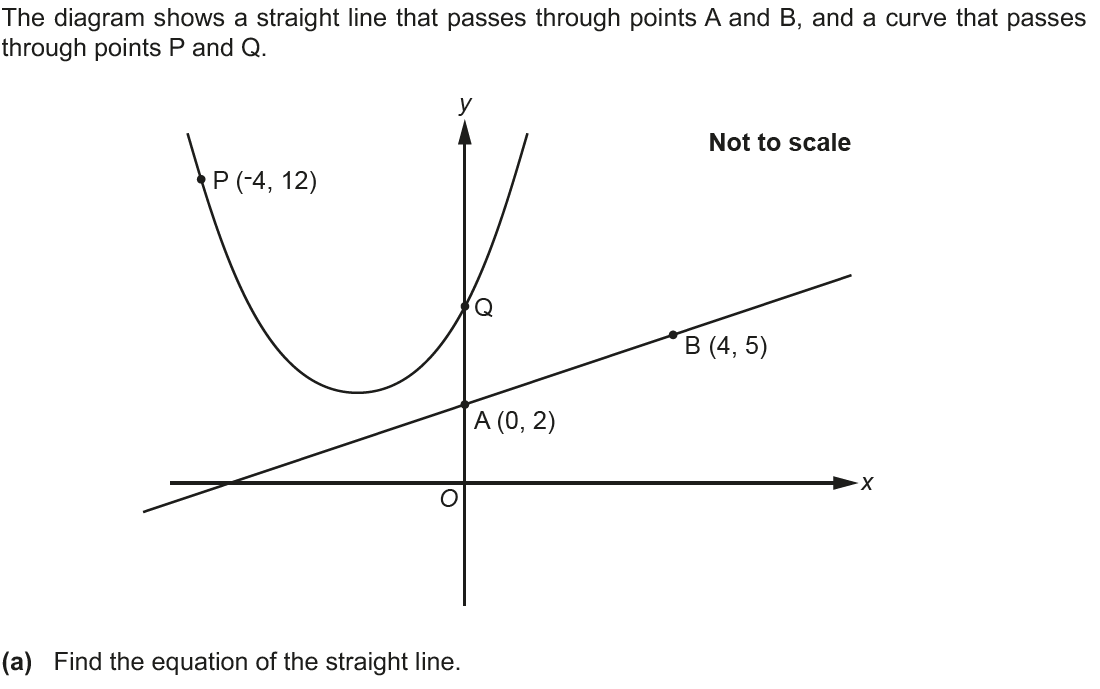 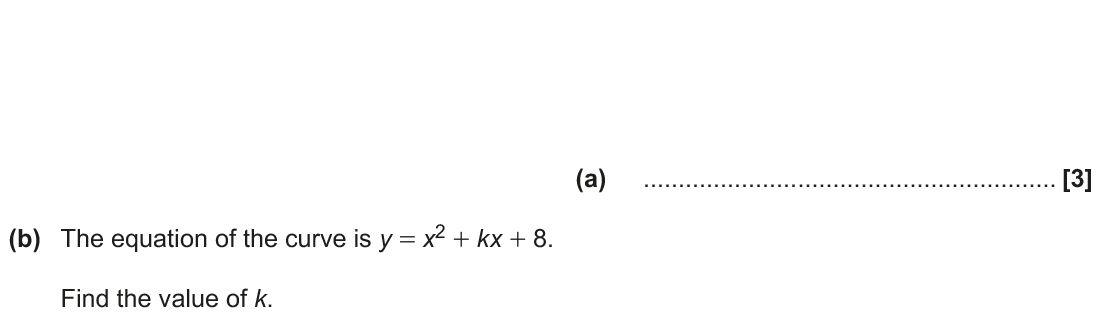 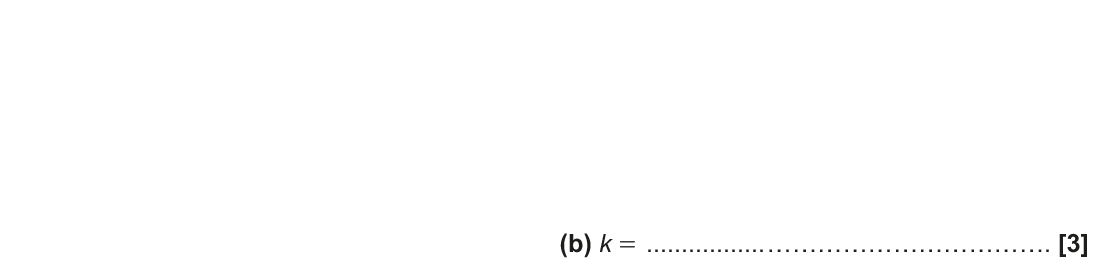 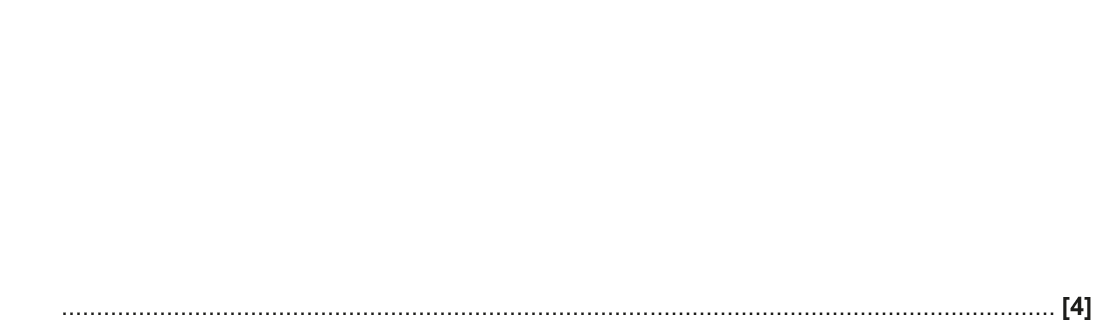 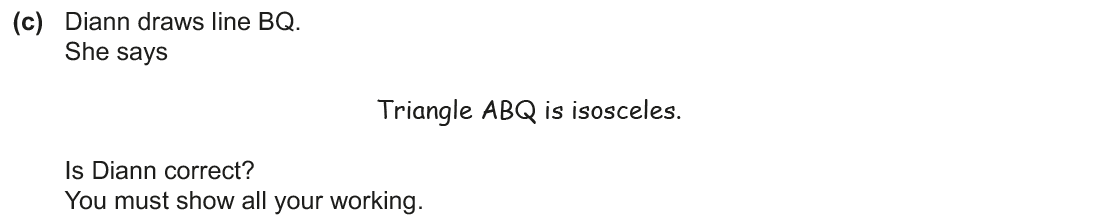 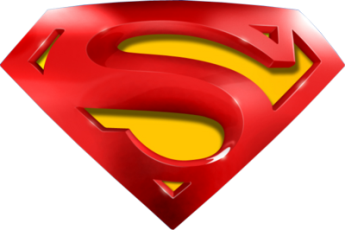 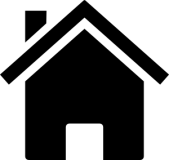 June 2018 3H Q5
Algebra
Substitution
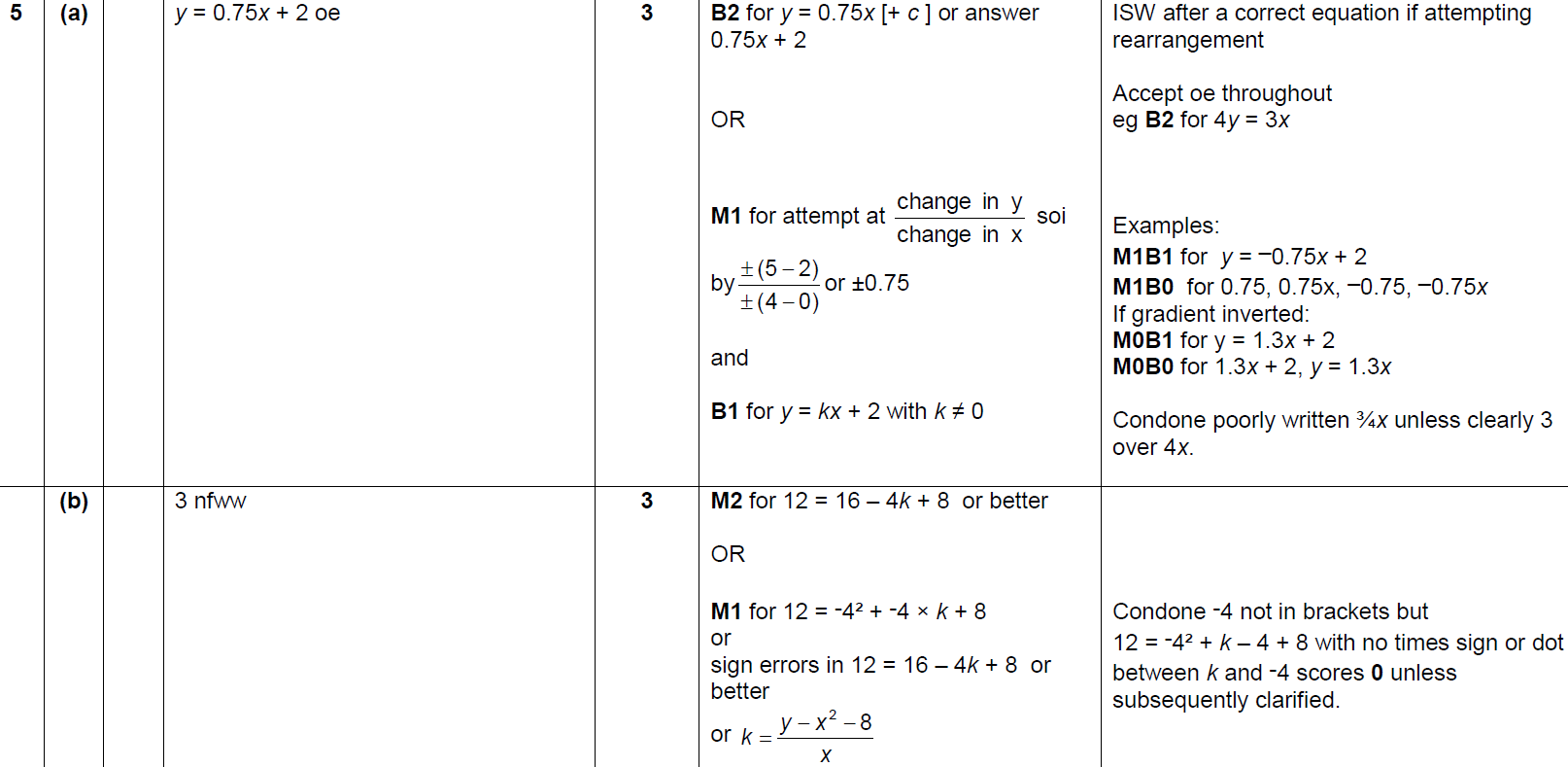 A
B
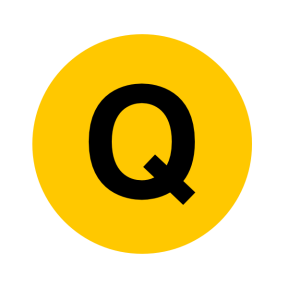 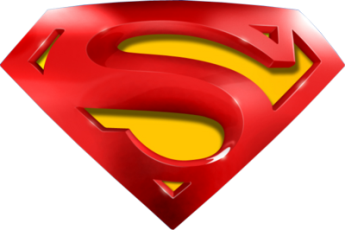 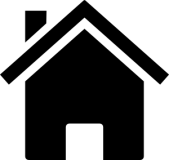 June 2018 3H Q5
Algebra
Substitution
C
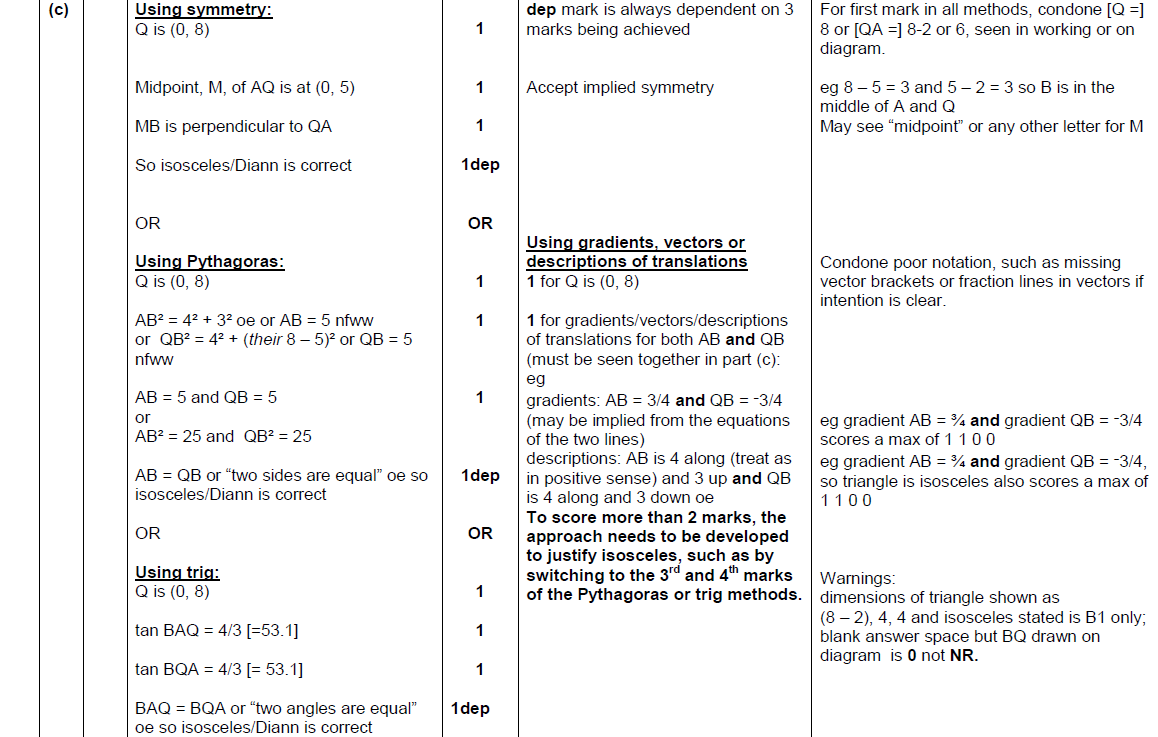 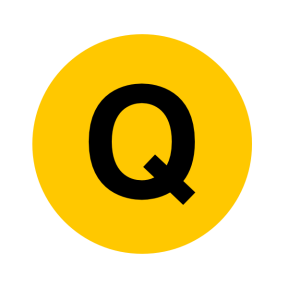 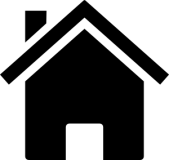 June 2018 3H Q9
Algebra
Substitution
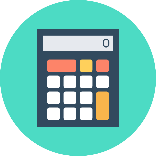 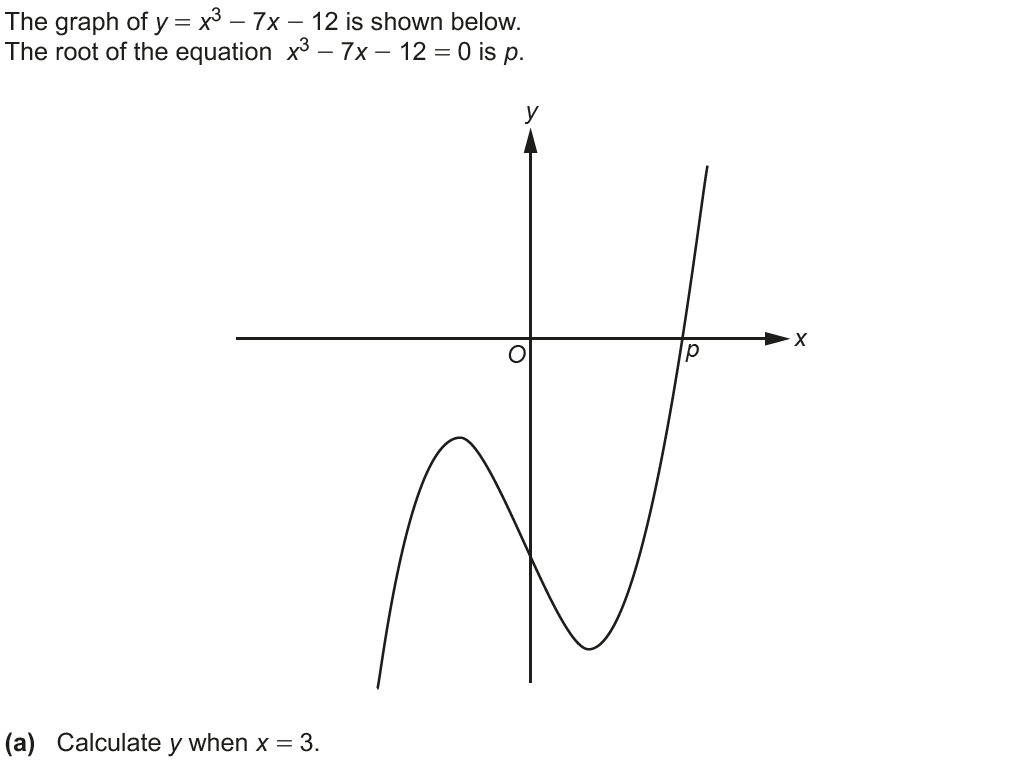 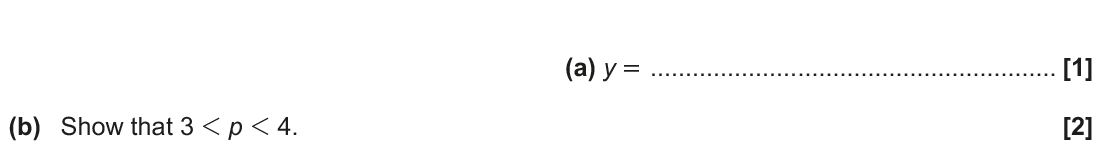 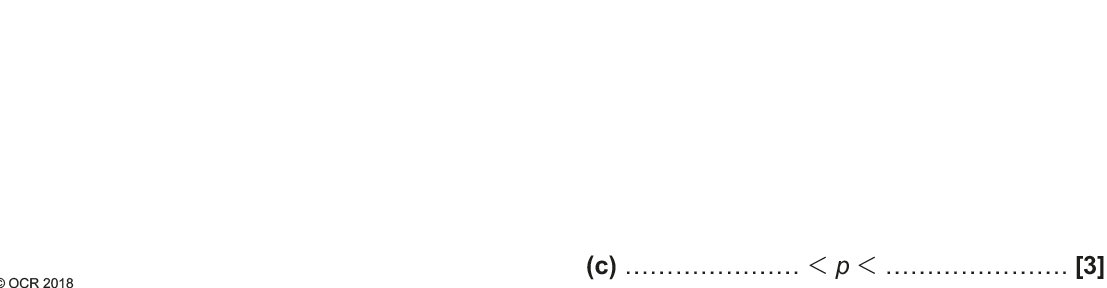 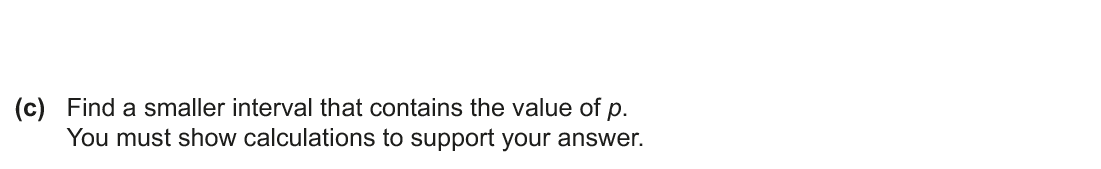 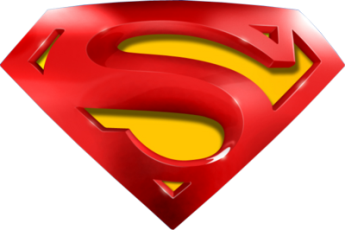 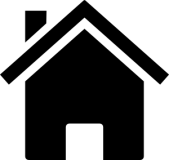 June 2018 3H Q9
Algebra
Substitution
A
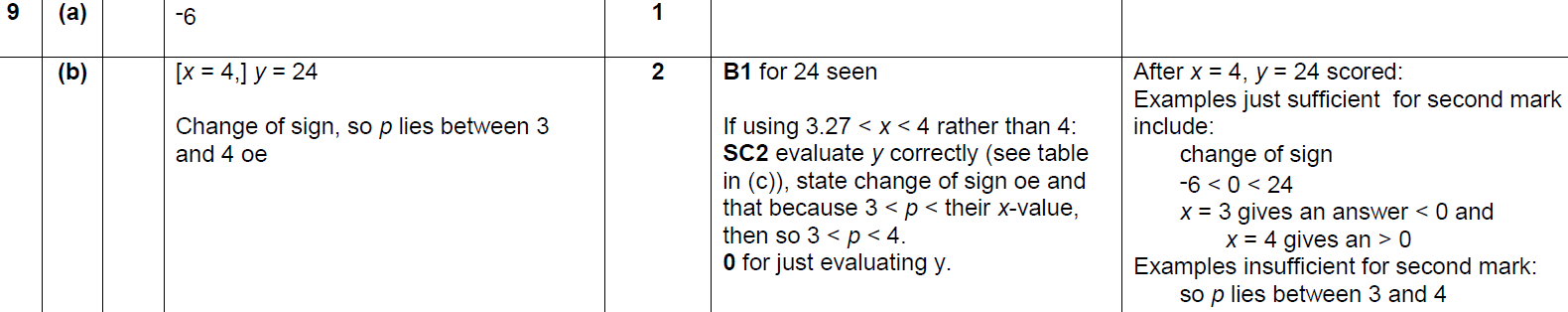 B
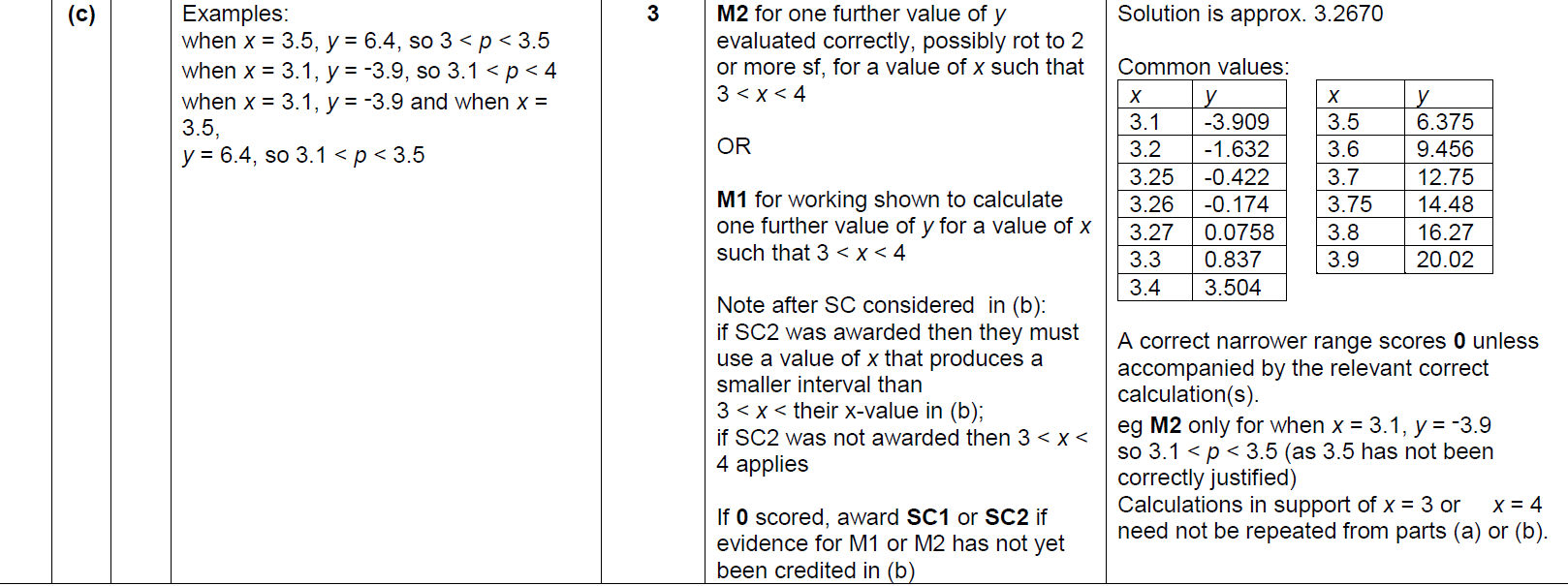 C
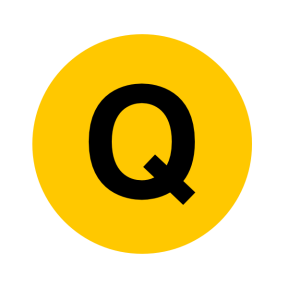 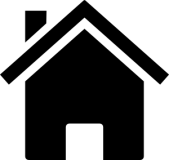 Solving Simple Equations
Algebra
Solving Simple Equations
June 2017
2H Q10
Practice
3H Q3
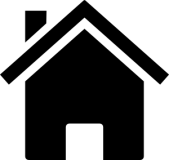 Linear Inequalities
Sequences
See also:
Forming Equations
Substitution
Algebraic Fractions
Practice 3H Q3
Algebra
Solving Simple Equations
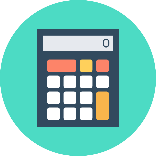 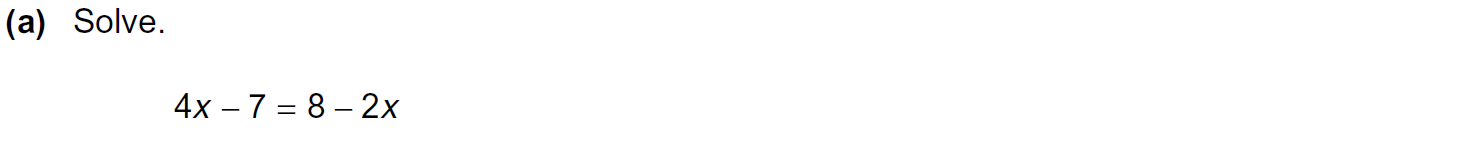 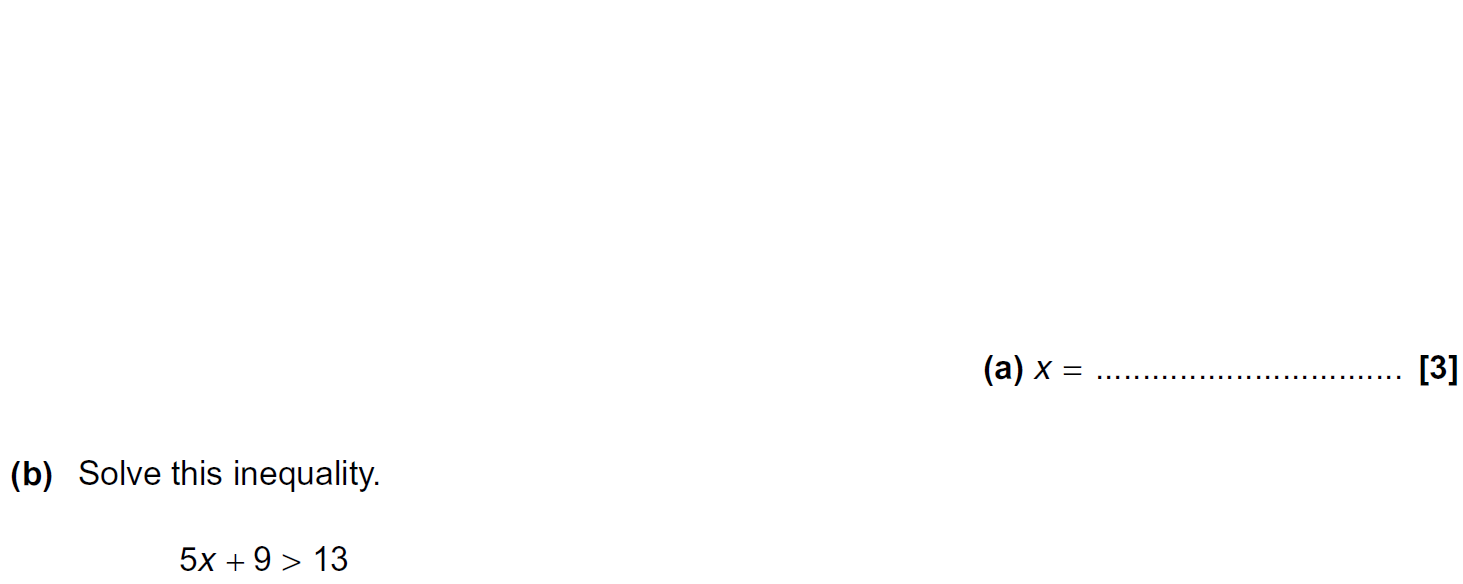 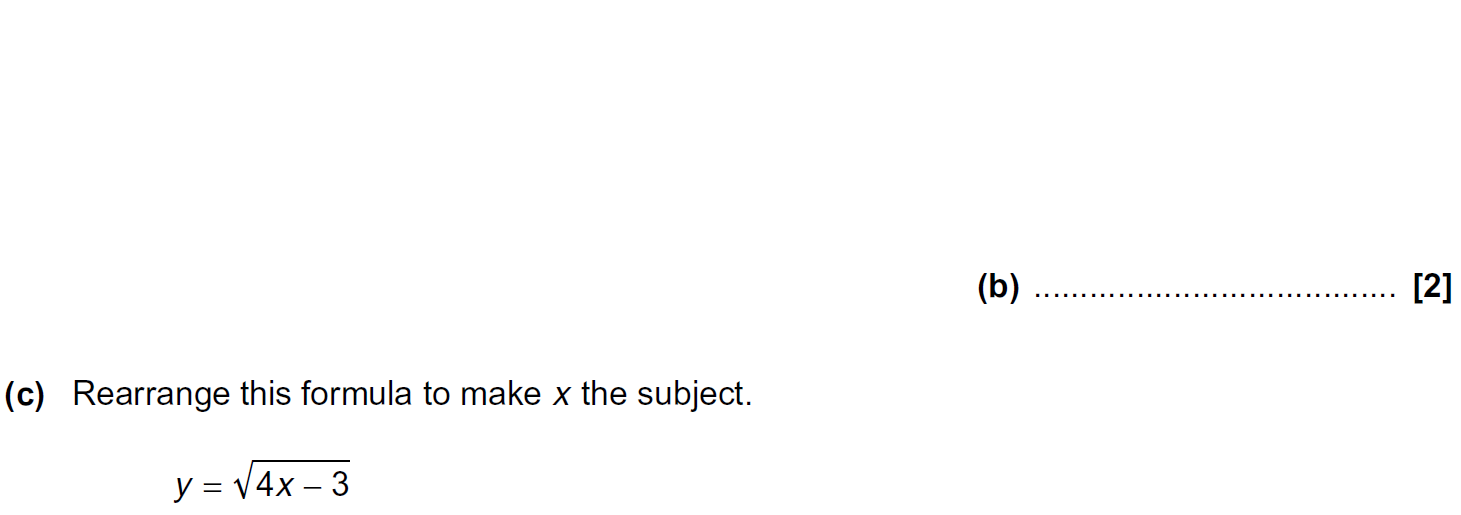 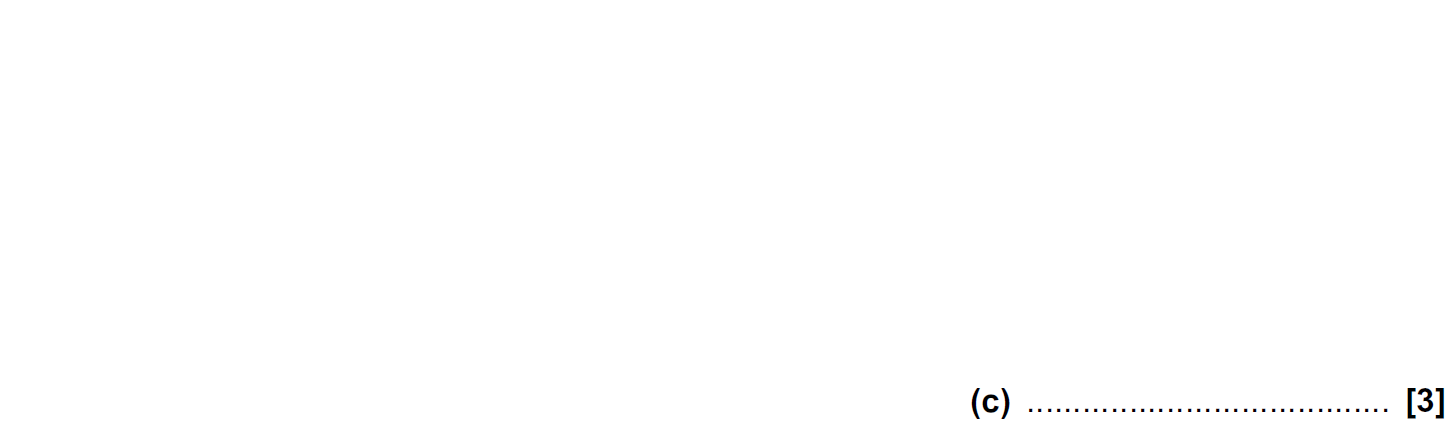 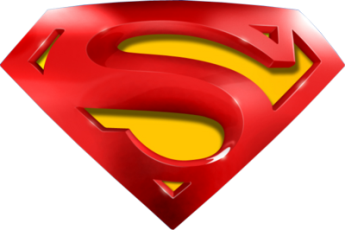 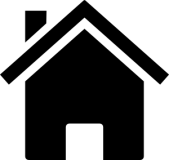 Practice 3H Q3
Algebra
Solving Simple Equations
A
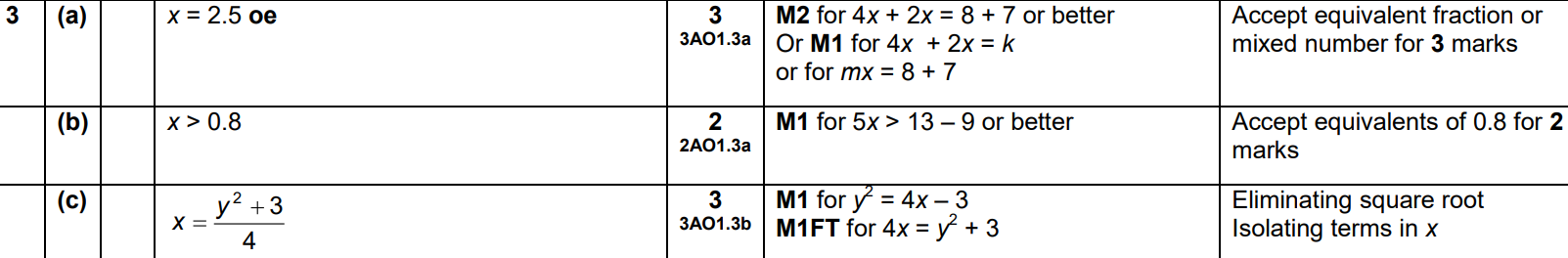 B
C
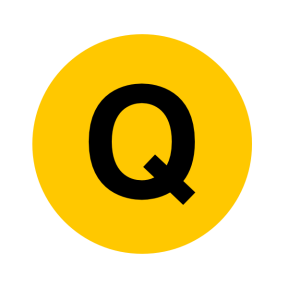 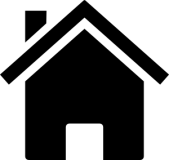 June 2017 2H Q10
Algebra
Solving Simple Equations
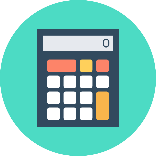 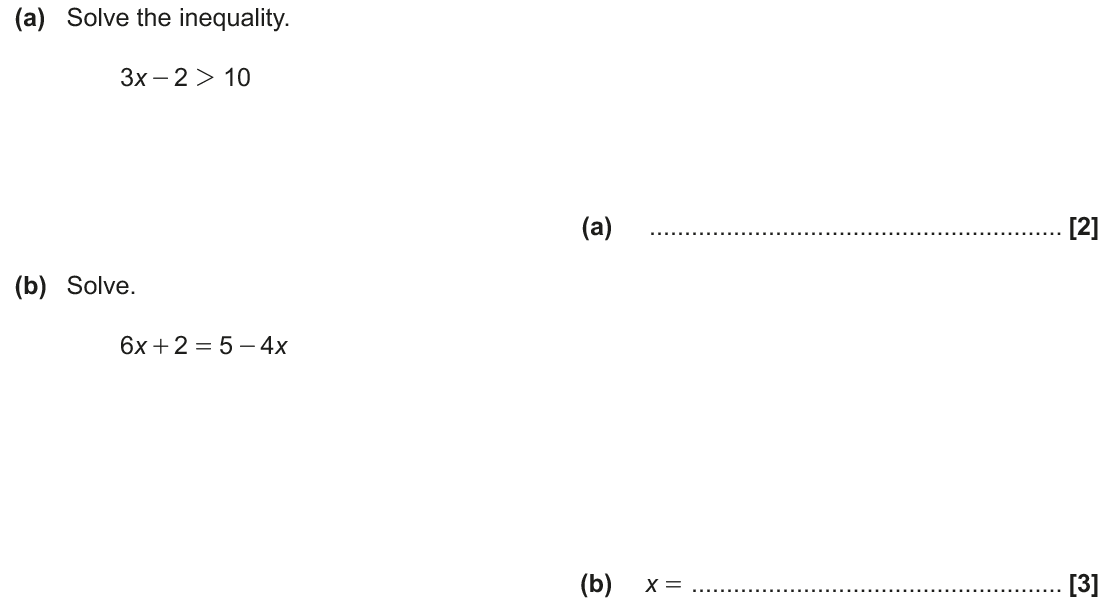 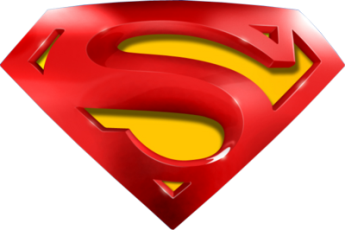 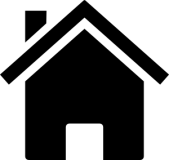 June 2017 2H Q10
Algebra
Solving Simple Equations
A
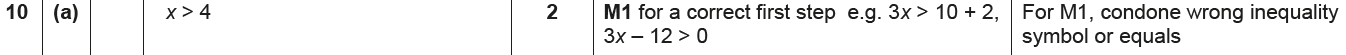 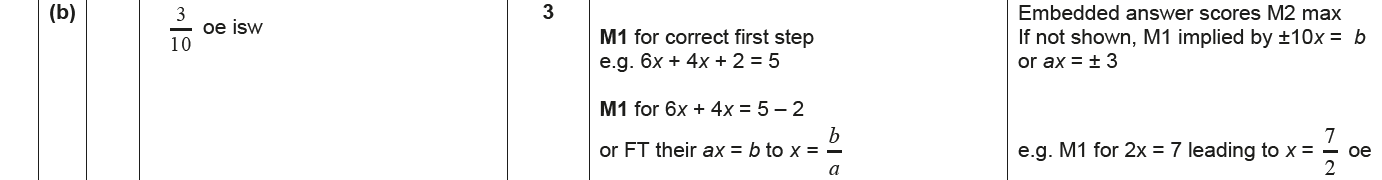 B
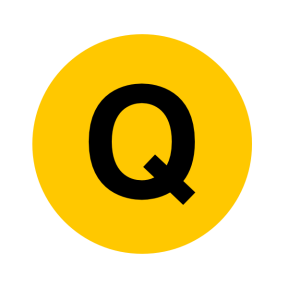 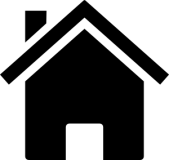 Algebra
Graphical Transformations
Graphical Transformations
Nov 2018
3H Q18
Practice
2H Q13
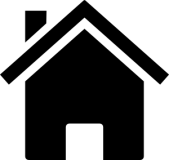 See also:
Completing the Square
Trig
Practice 2H Q13
Algebra
Graphical Transformations
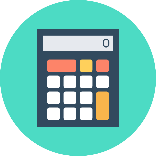 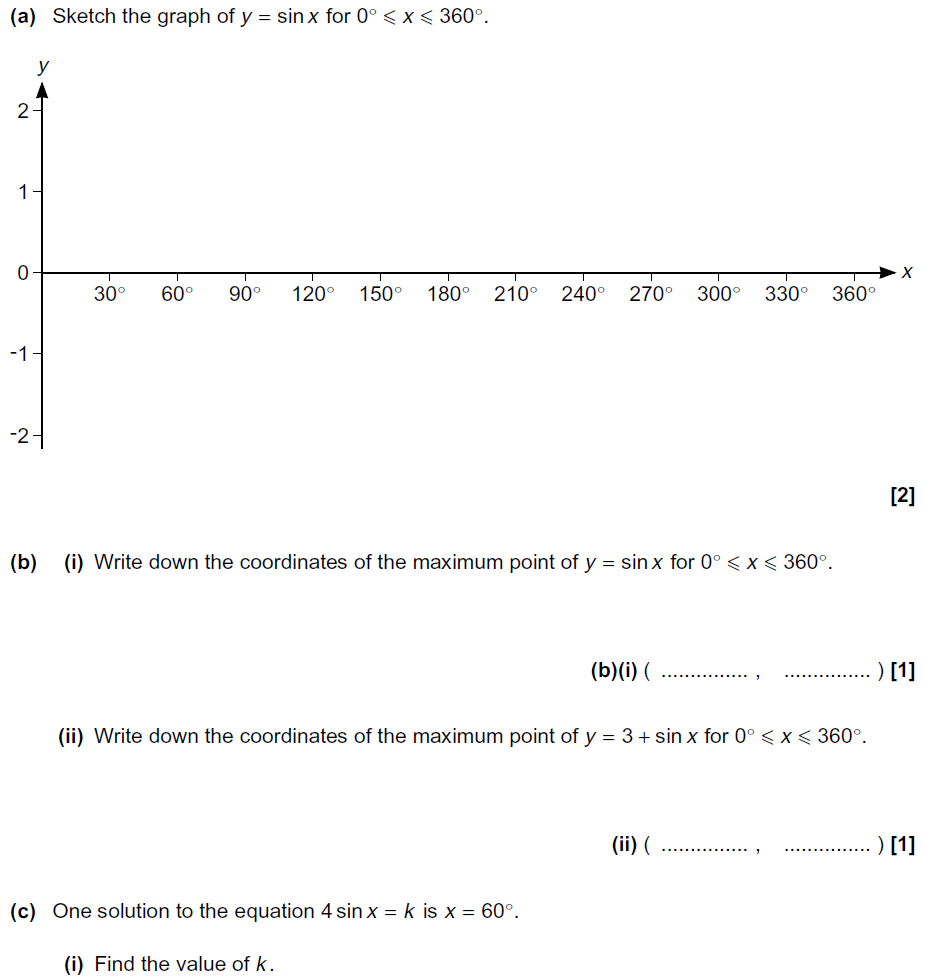 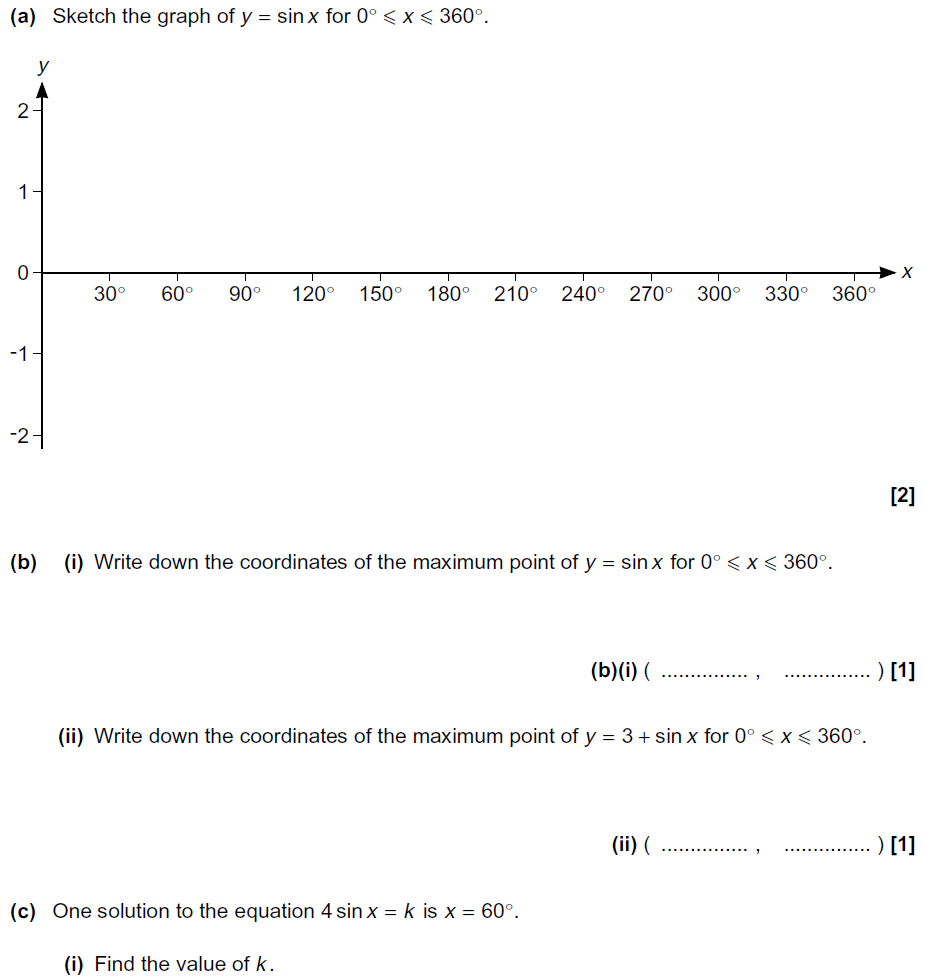 Show Graph
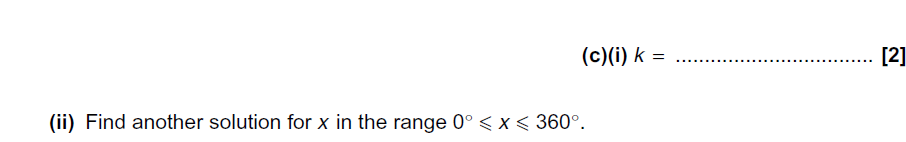 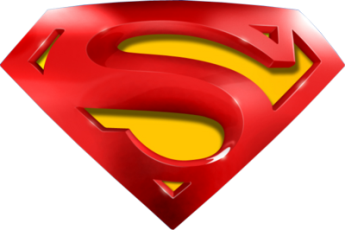 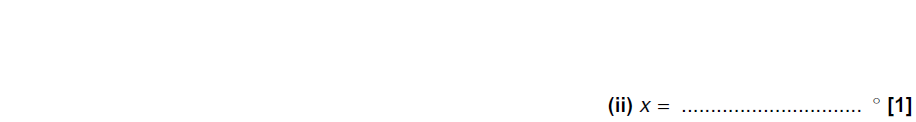 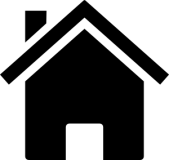 Practice 2H Q13
Algebra
Graphical Transformations
A
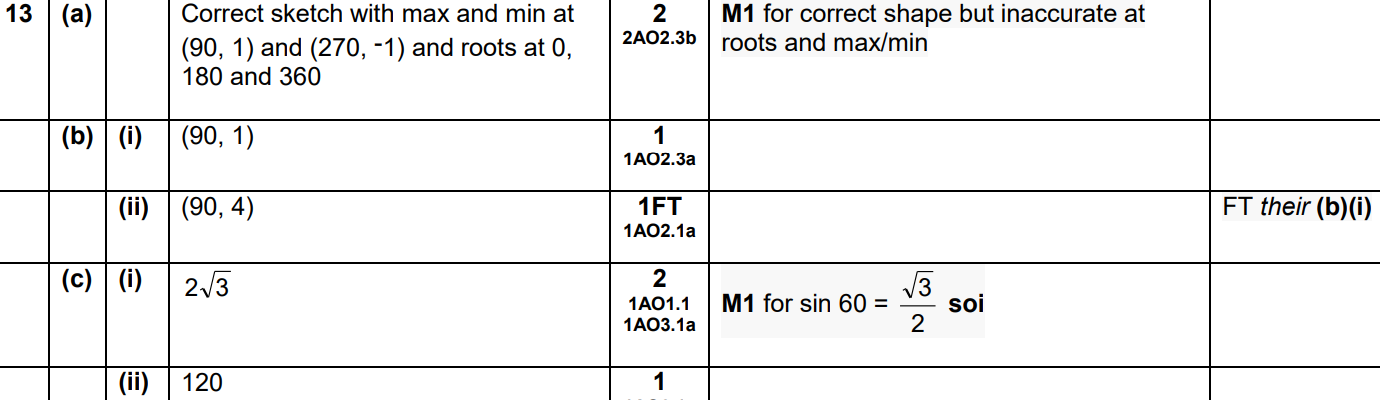 B (i)
B (ii)
C (i)
C (ii)
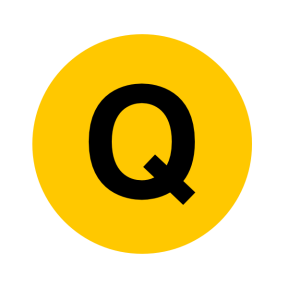 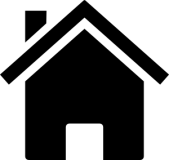 Nov 2018 3H Q18
Algebra
Graphical Transformations
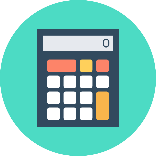 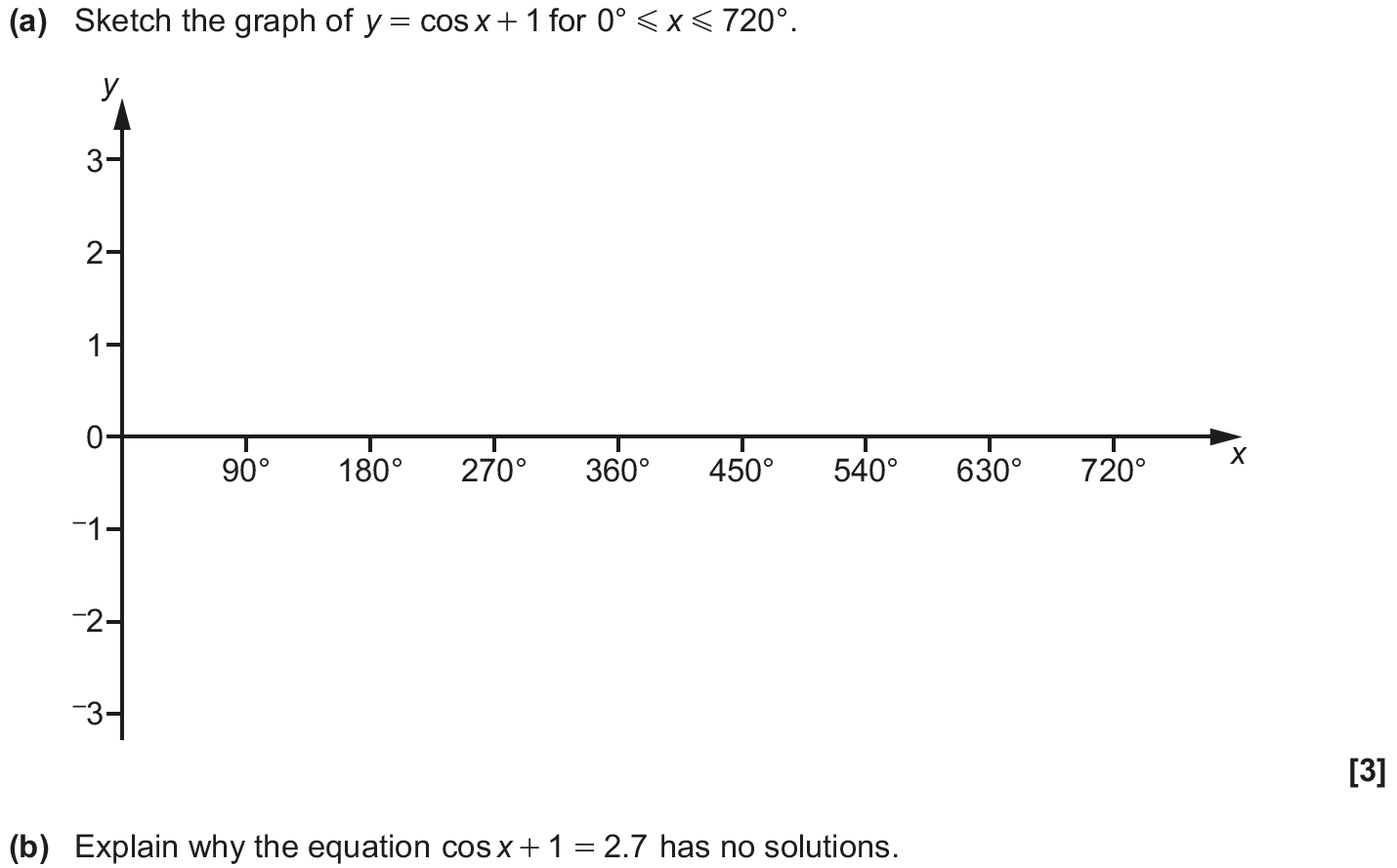 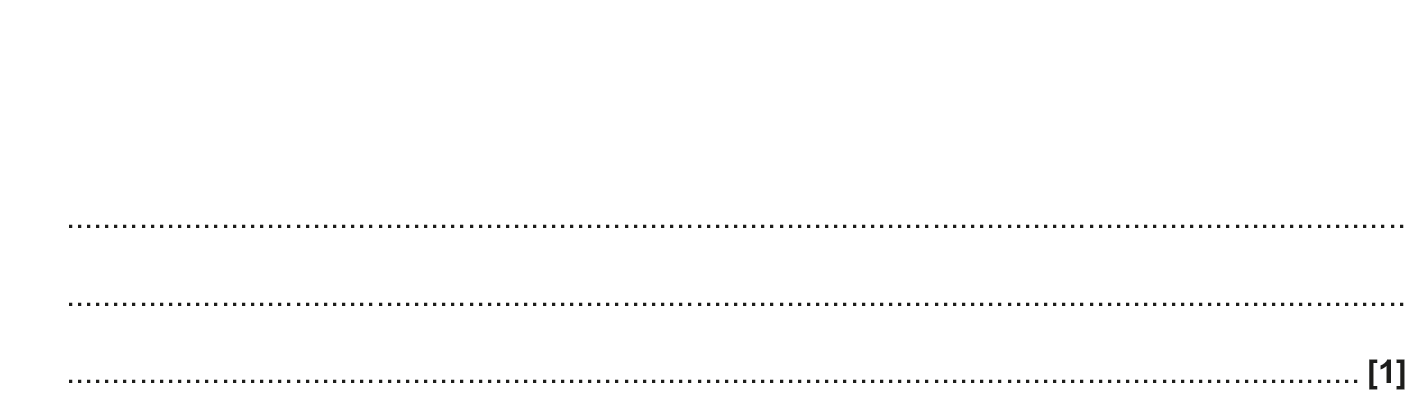 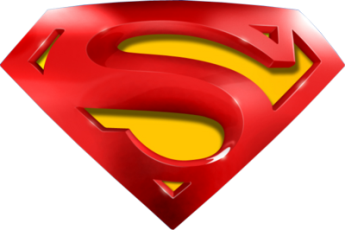 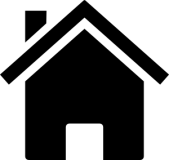 Nov 2018 3H Q18
Algebra
Graphical Transformations
A
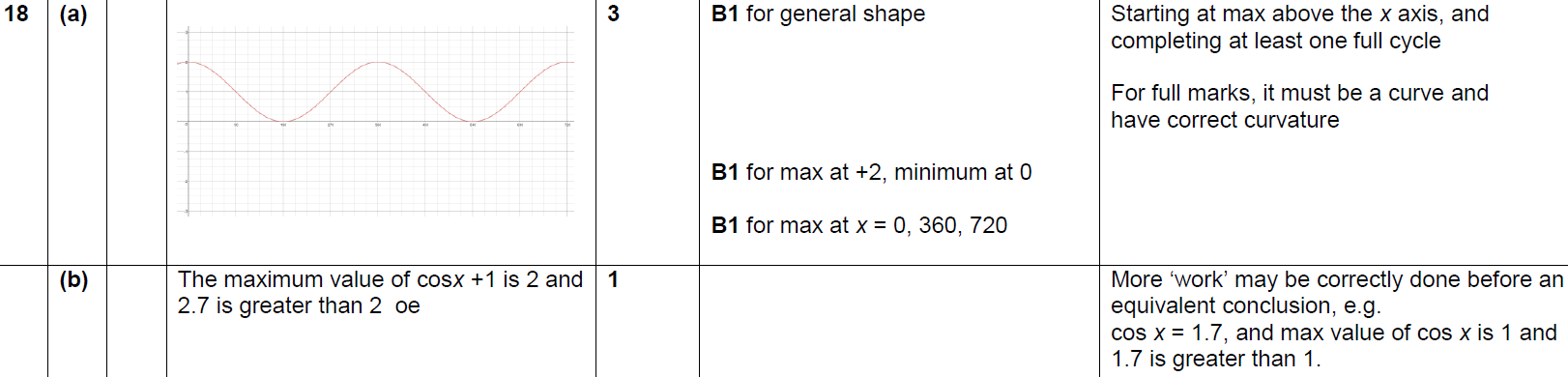 B
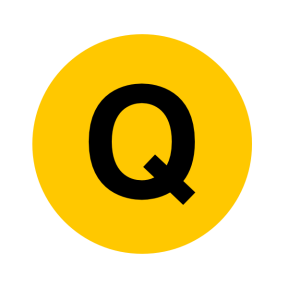 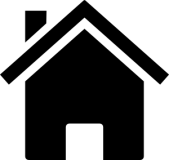 Algebra
Linear Inequalities
Linear Inequalities
June 2017
2H Q10
SAM
3H Q2
Nov 2017
3H Q18
Practice
3H Q3
June 2018
2H Q2
Nov 2018
2H Q14
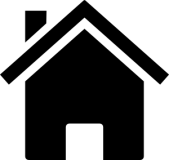 Graphical
SAM 3H Q2
Algebra
Linear Inequalities
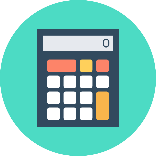 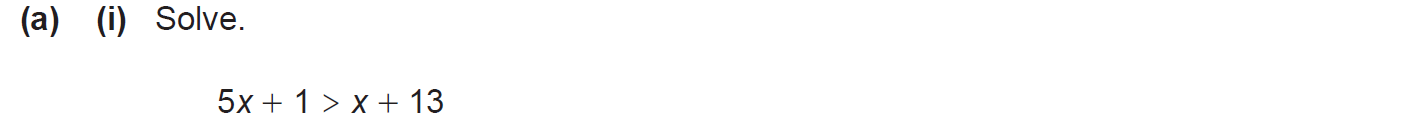 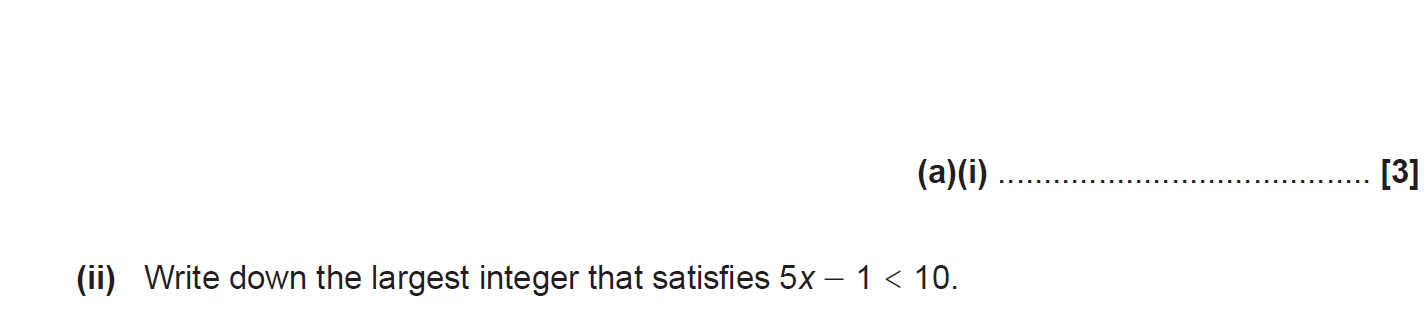 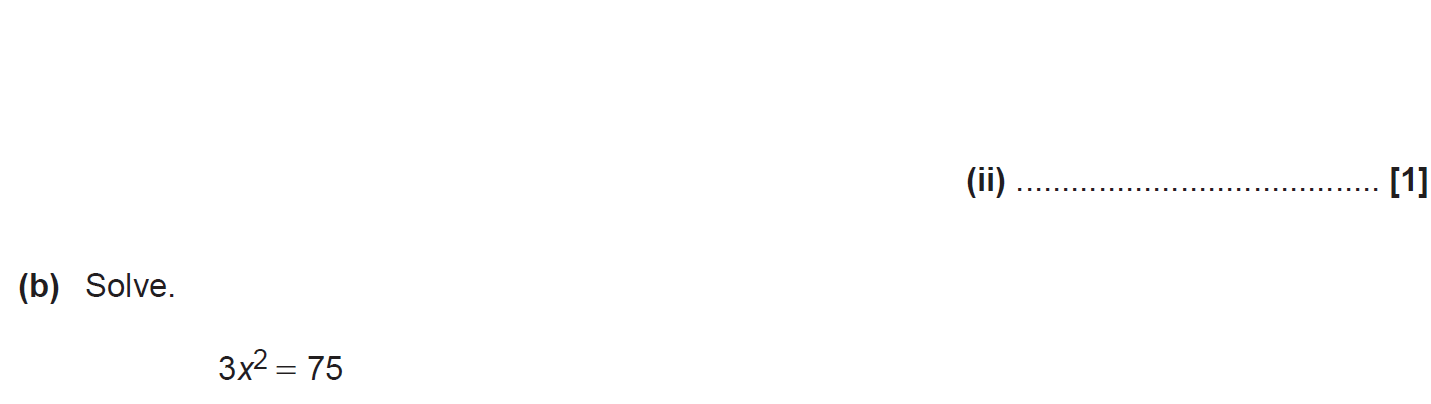 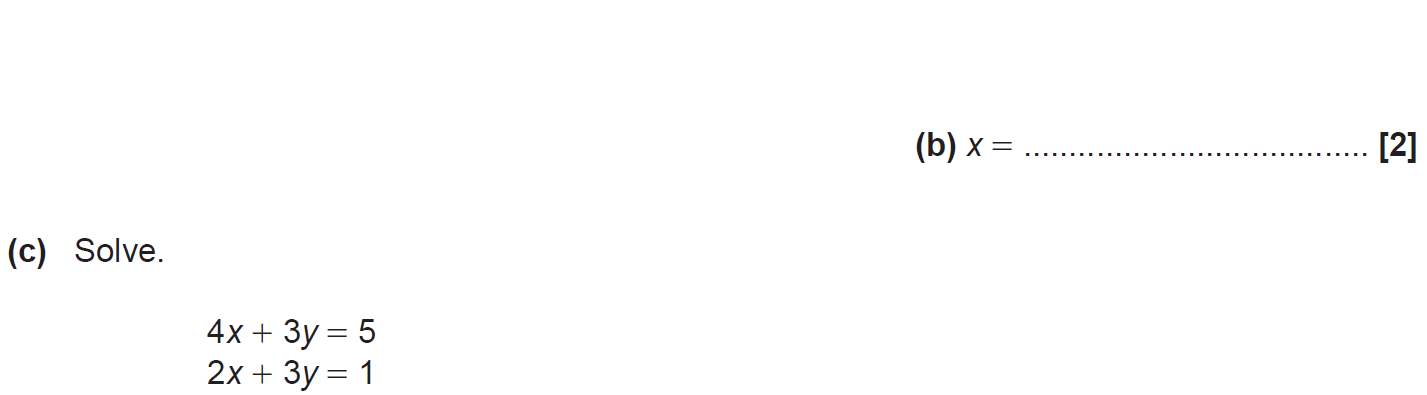 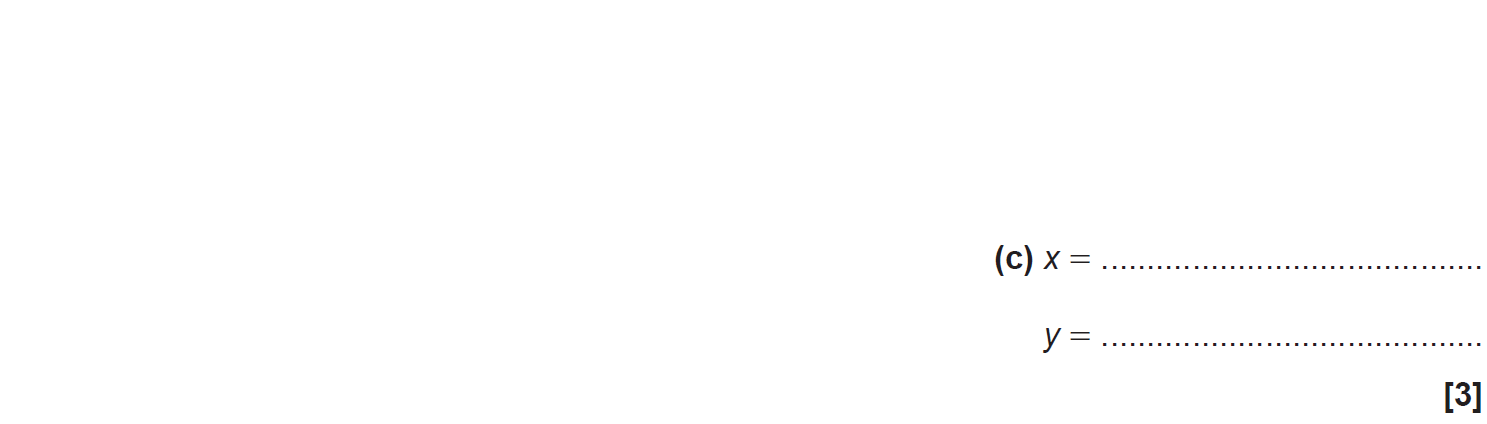 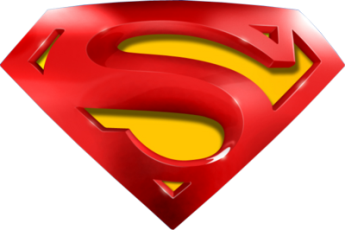 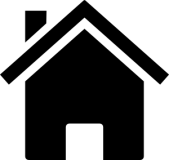 SAM 3H Q2
Algebra
Linear Inequalities
A (i)
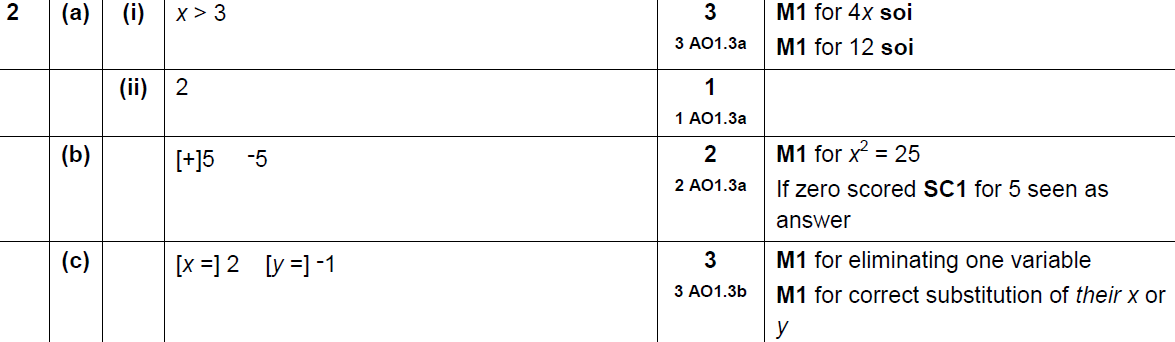 A (ii)
B
C
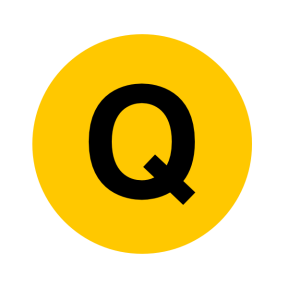 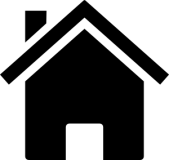 Practice 3H Q3
Algebra
Linear Inequalities
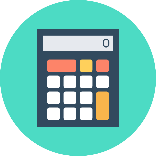 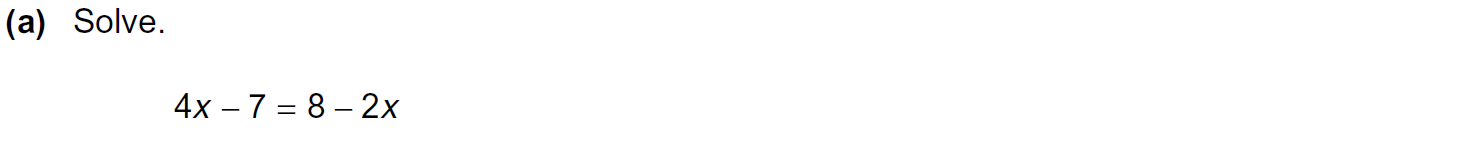 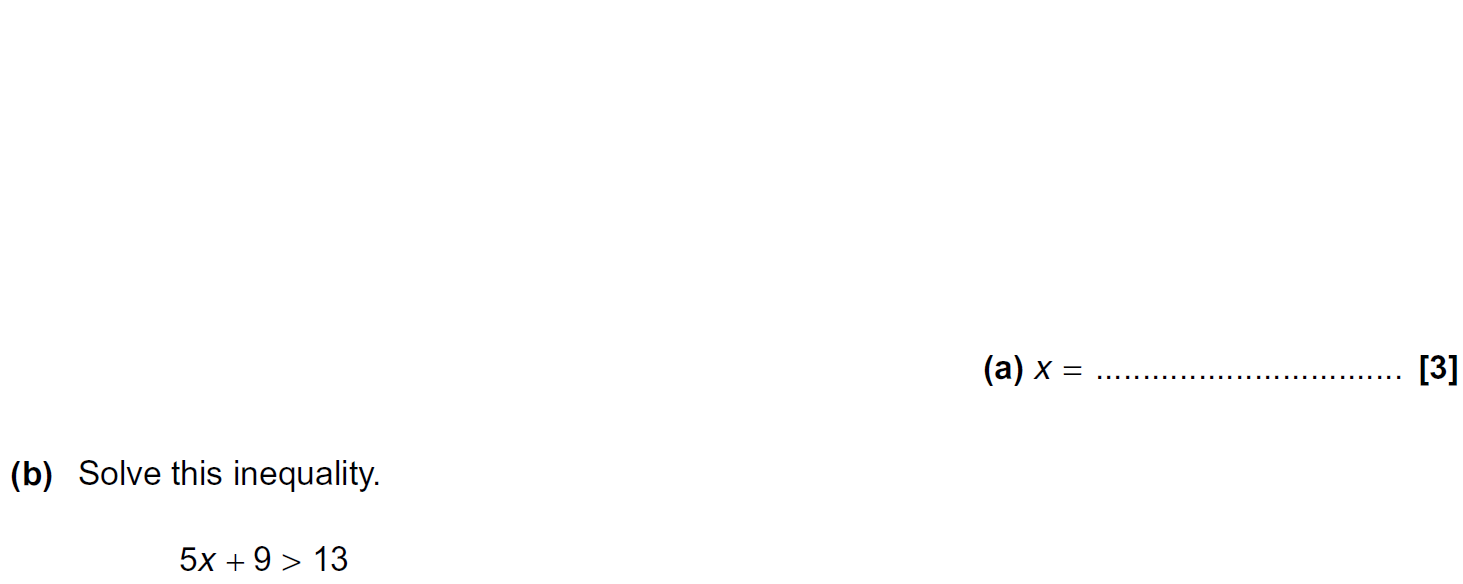 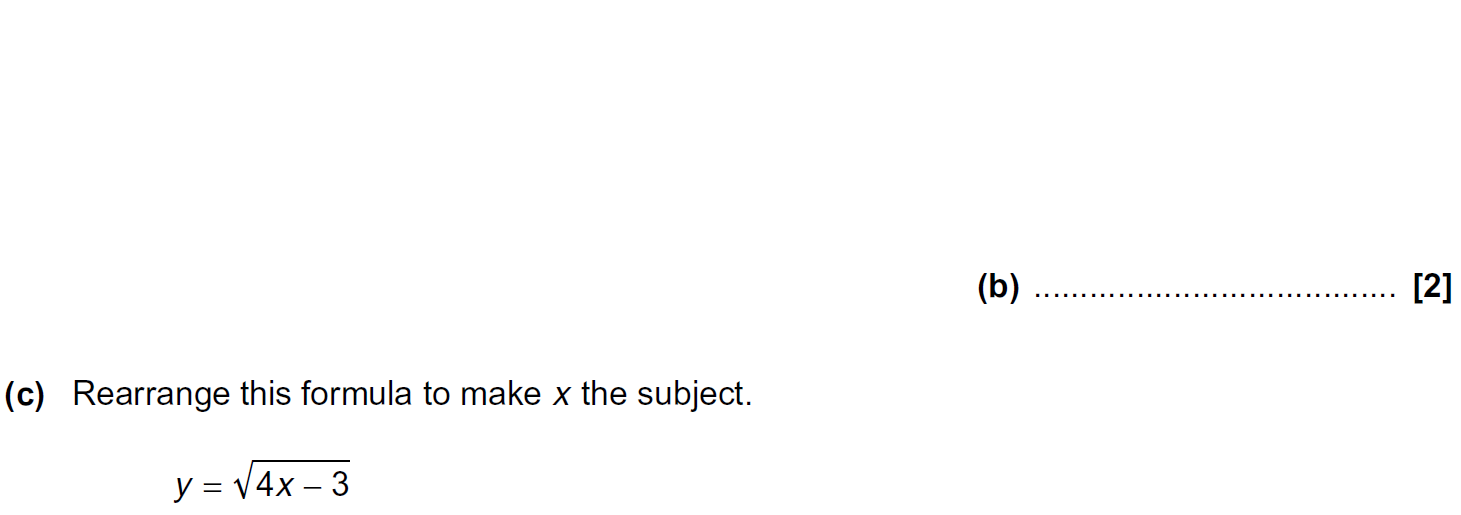 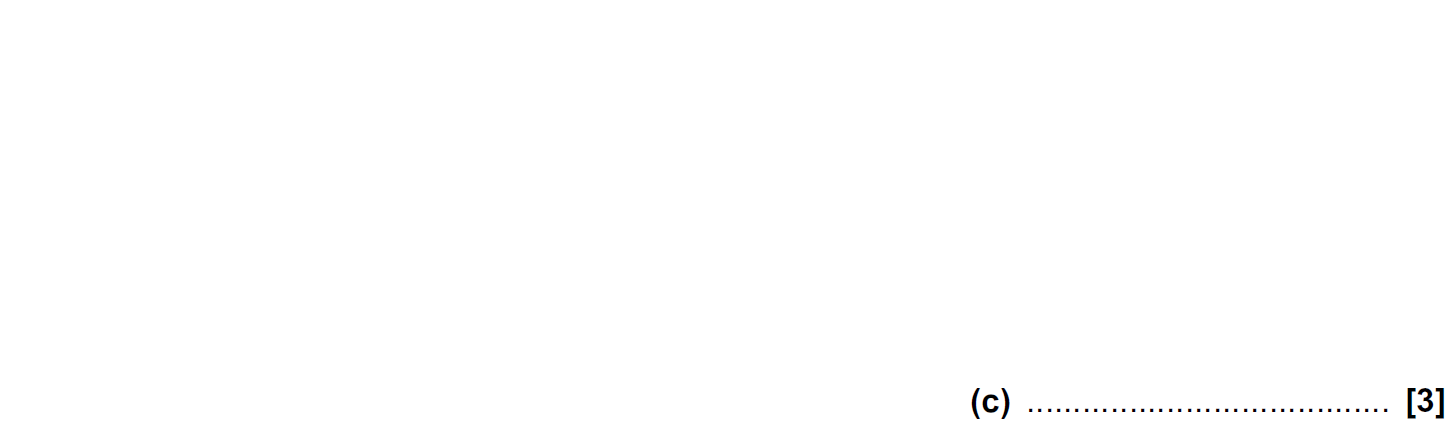 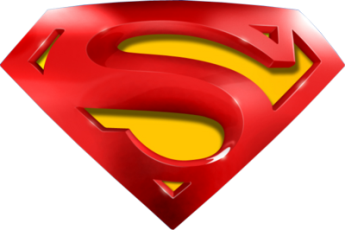 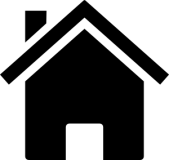 Practice 3H Q3
Algebra
Linear Inequalities
A
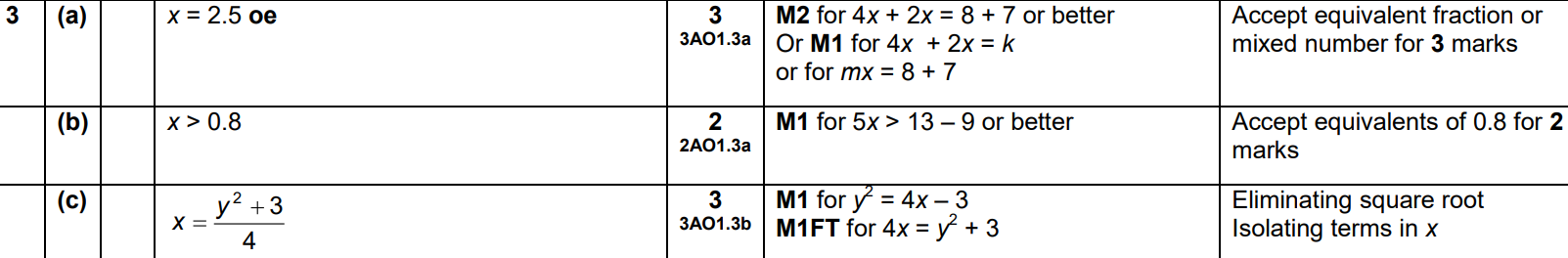 B
C
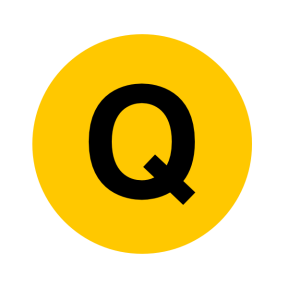 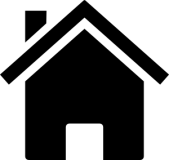 June 2017 2H Q10
Algebra
Linear Inequalities
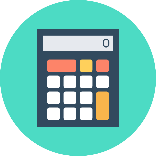 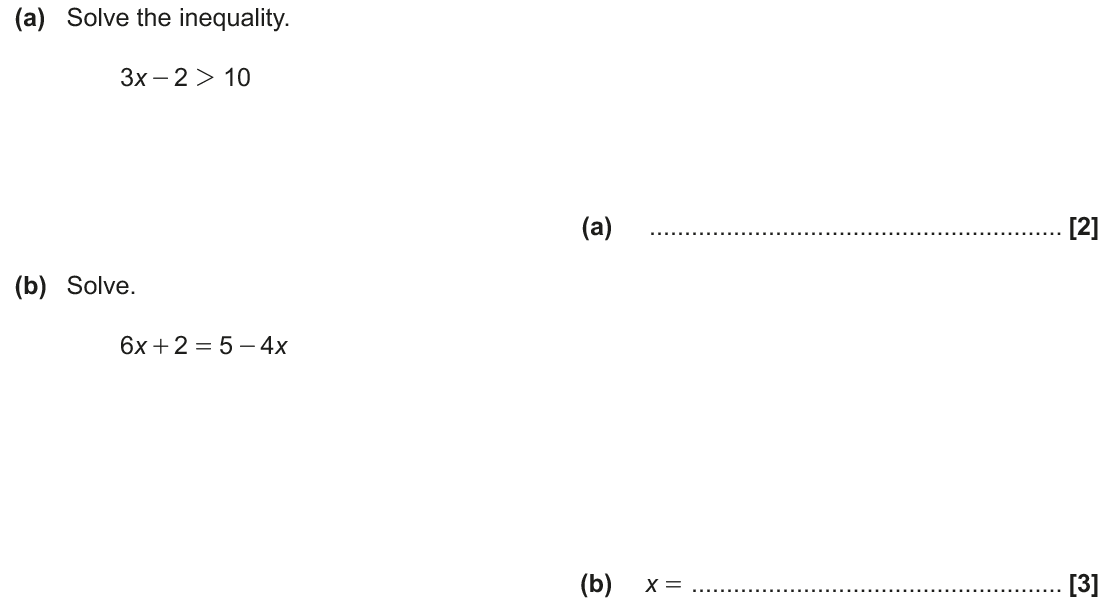 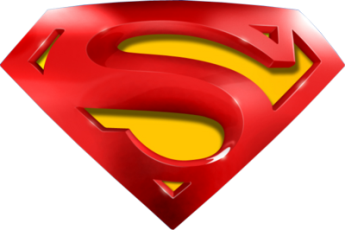 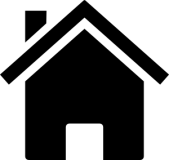 June 2017 2H Q10
Algebra
Linear Inequalities
A
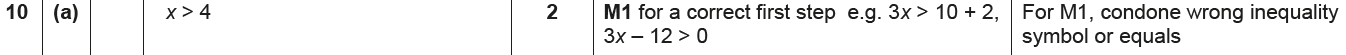 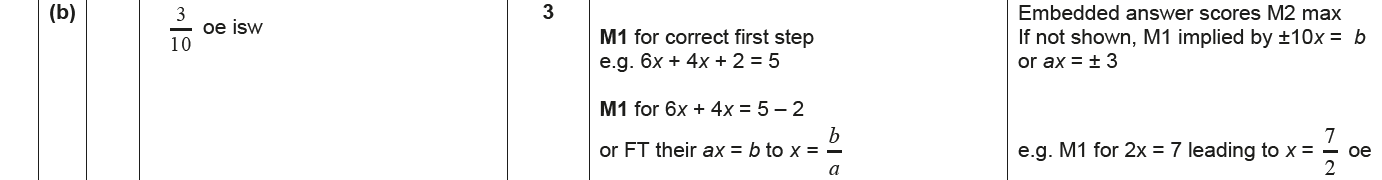 B
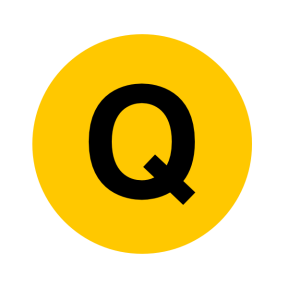 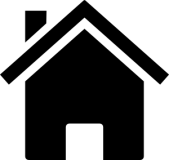 Nov 2017 3H Q18
Algebra
Linear Inequalities
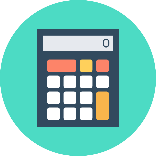 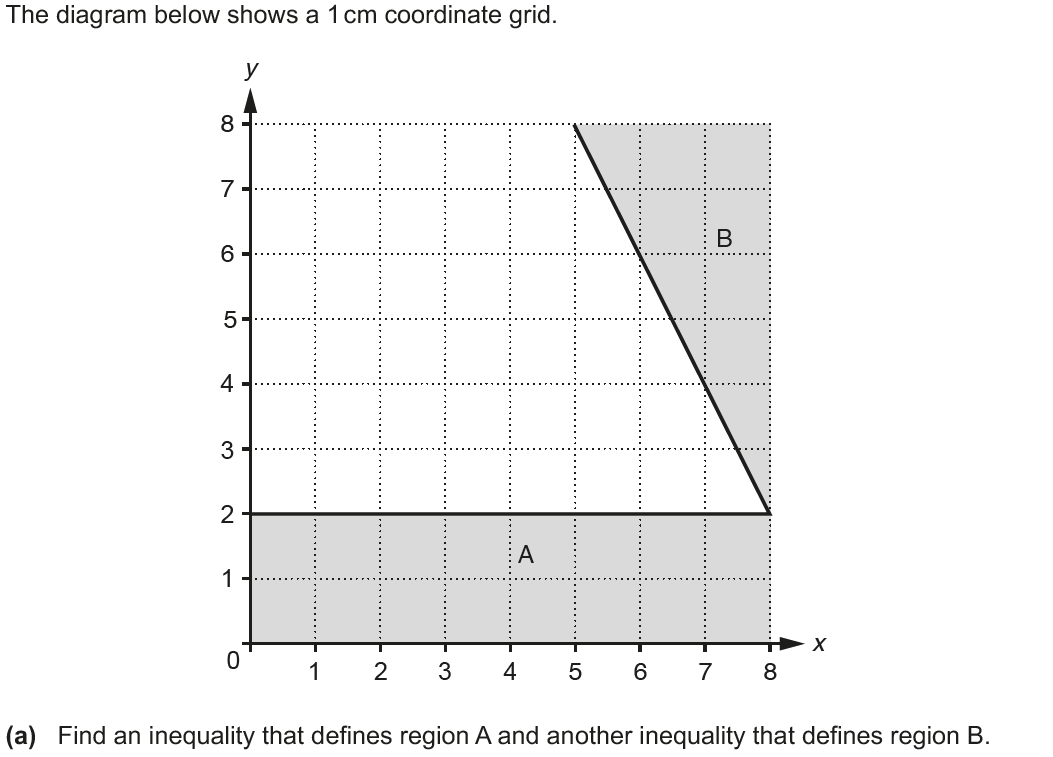 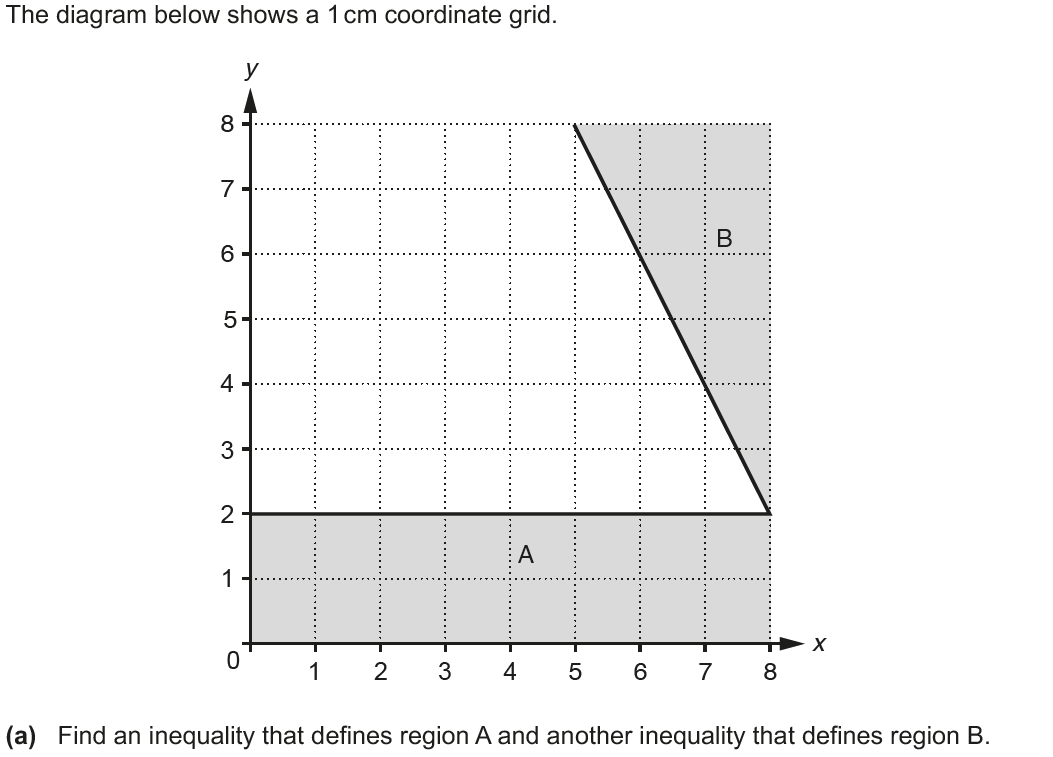 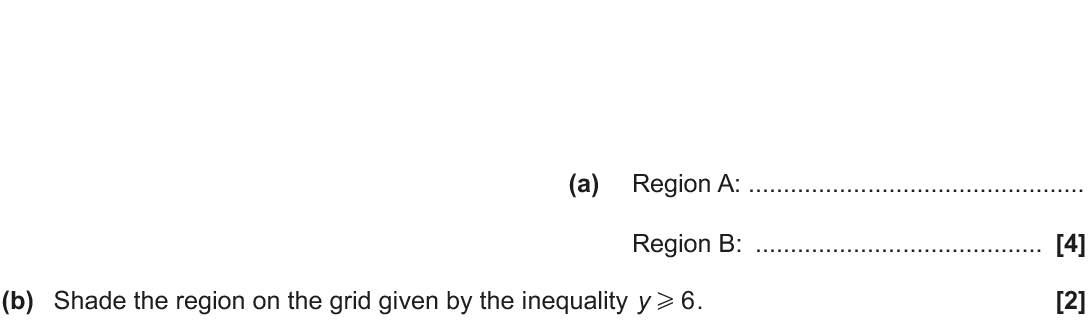 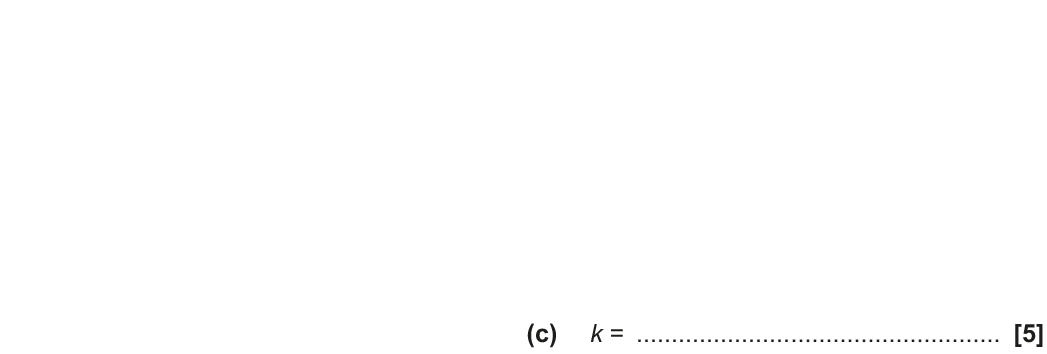 Show
Hide
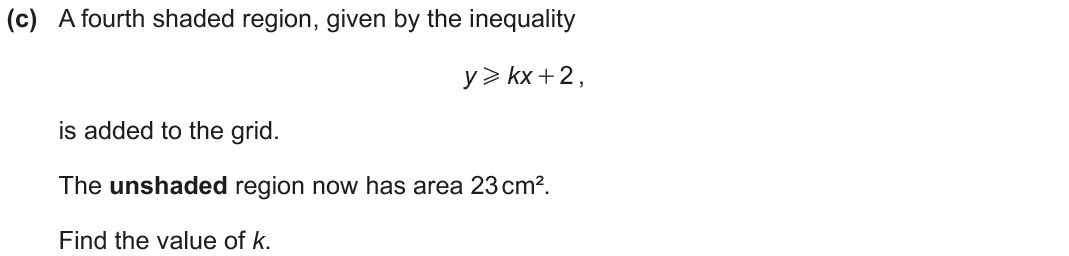 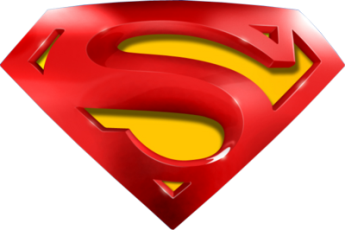 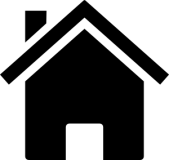 Nov 2017 3H Q18
Algebra
Linear Inequalities
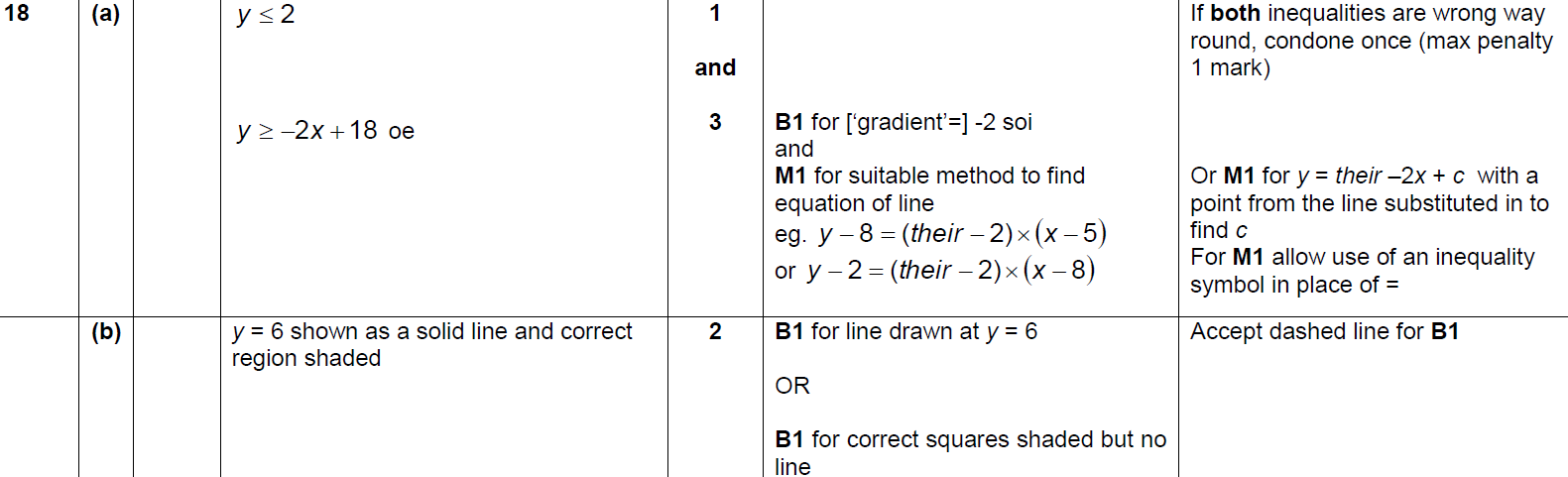 A
B
C
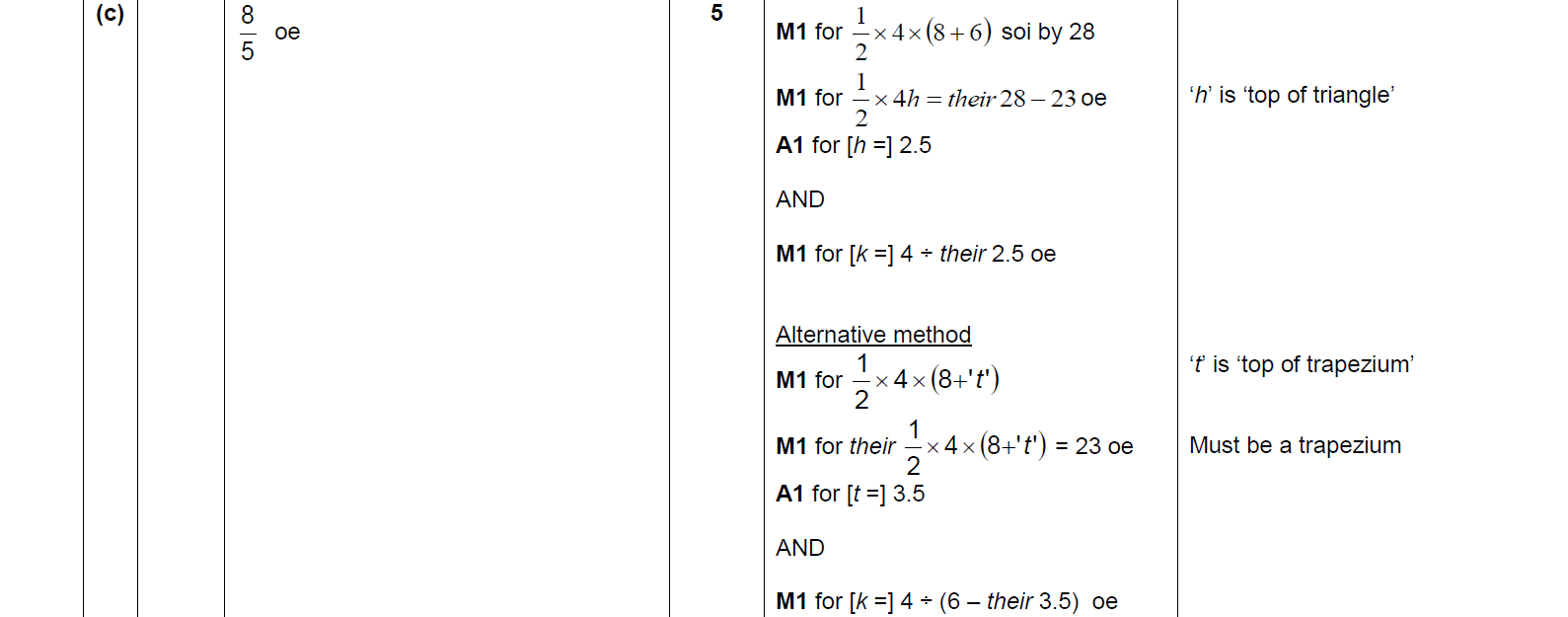 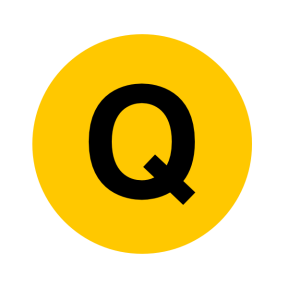 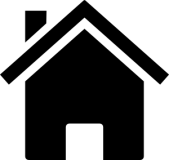 June 2018 2H Q2
Algebra
Linear Inequalities
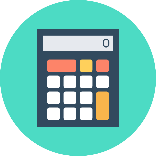 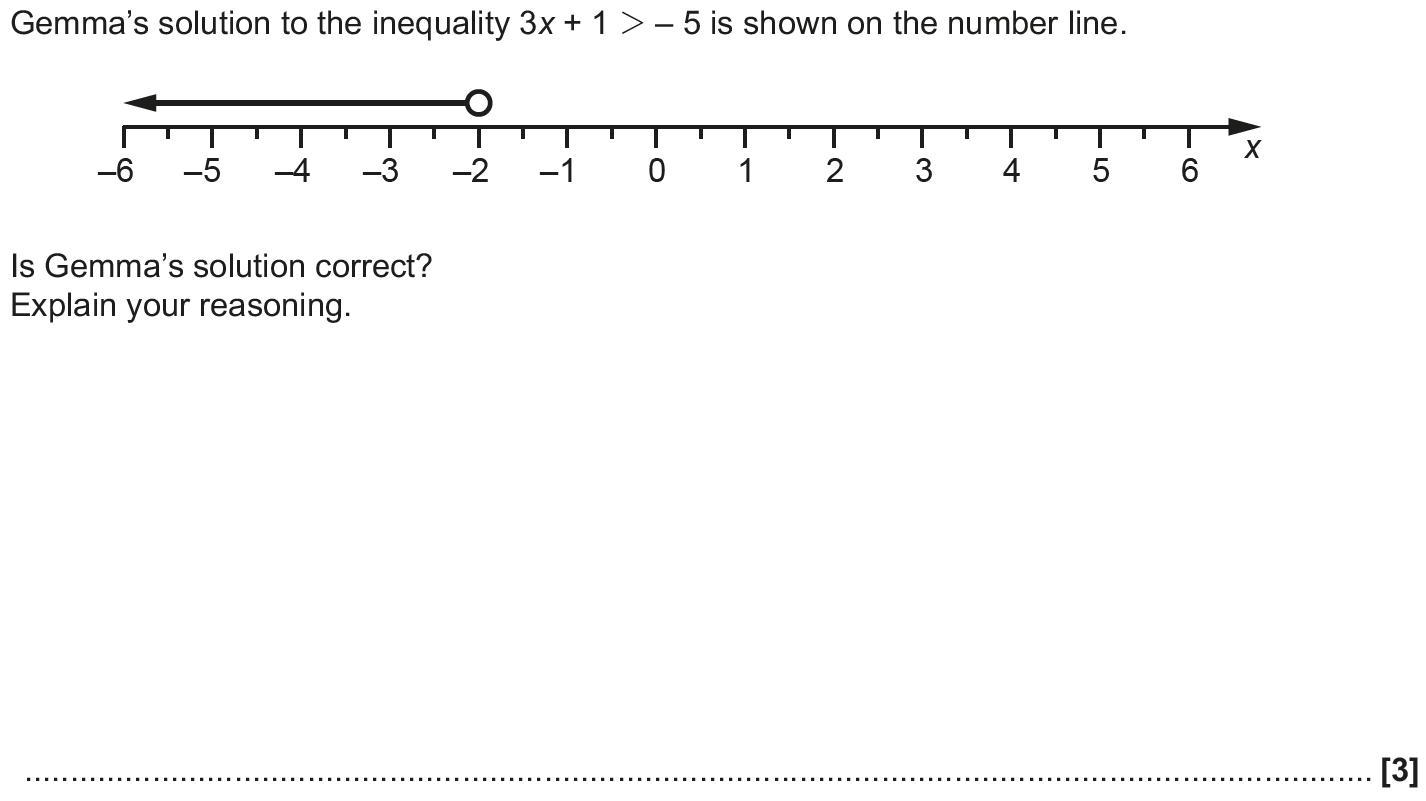 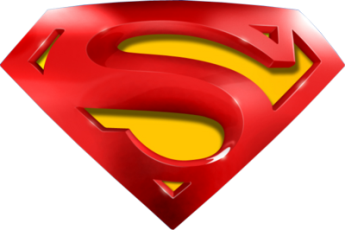 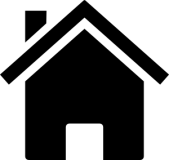 June 2018 2H Q2
Algebra
Linear Inequalities
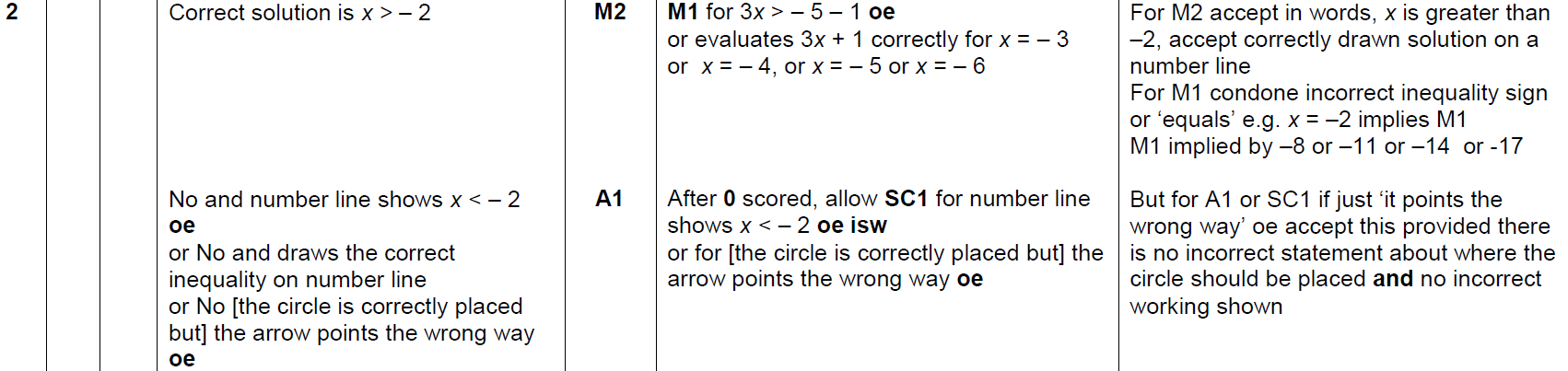 A
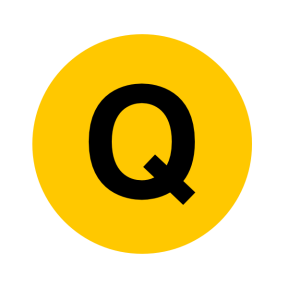 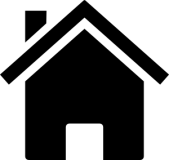 Nov 2018 2H Q14
Algebra
Linear Inequalities
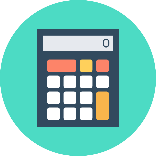 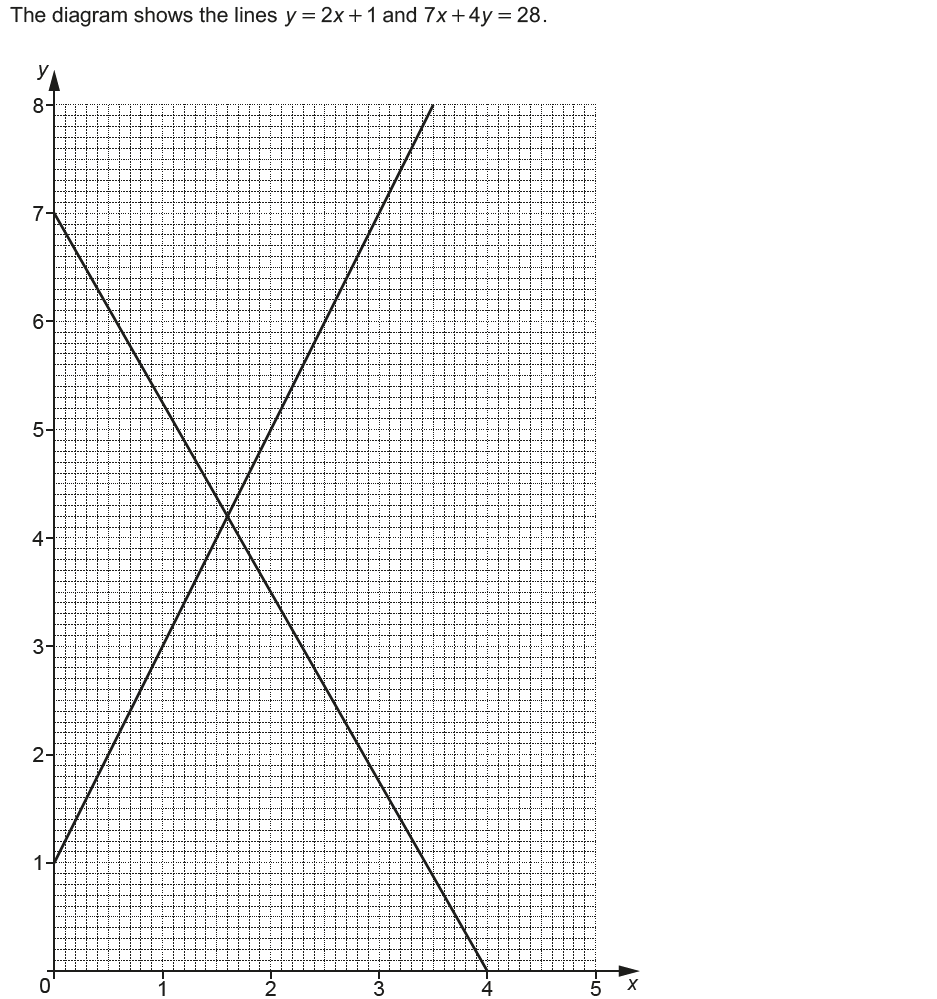 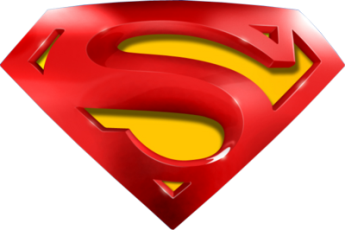 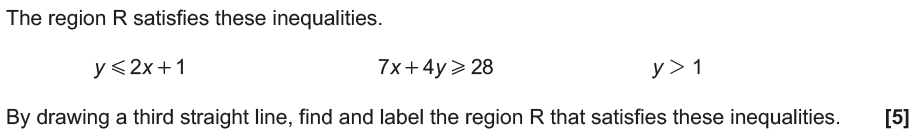 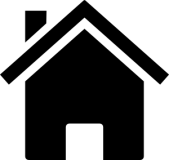 Nov 2018 2H Q14
Algebra
Linear Inequalities
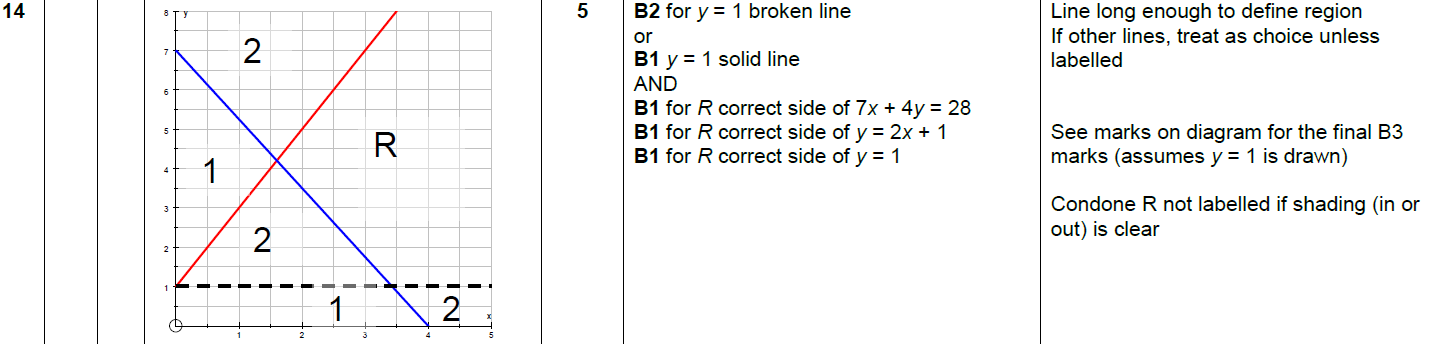 A
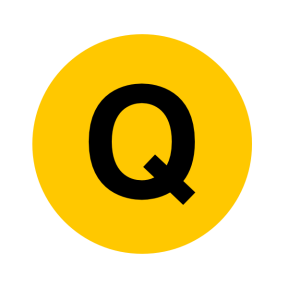 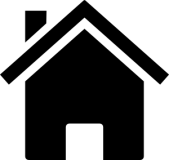 Algebra
Sequences
Sequences
May 2017
1H Q19
SAM
2H Q10
Nov 2017
2H Q2
SAM
3H Q3
May 2018
1H Q19
Practice
1H Q5
Nov 2018
1H Q17
Practice
2H Q14
Nov 2018
2H Q16
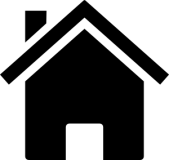 Geometric
Quadratic
SAM 2H Q10
Algebra
Sequences
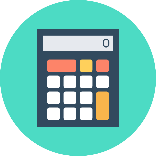 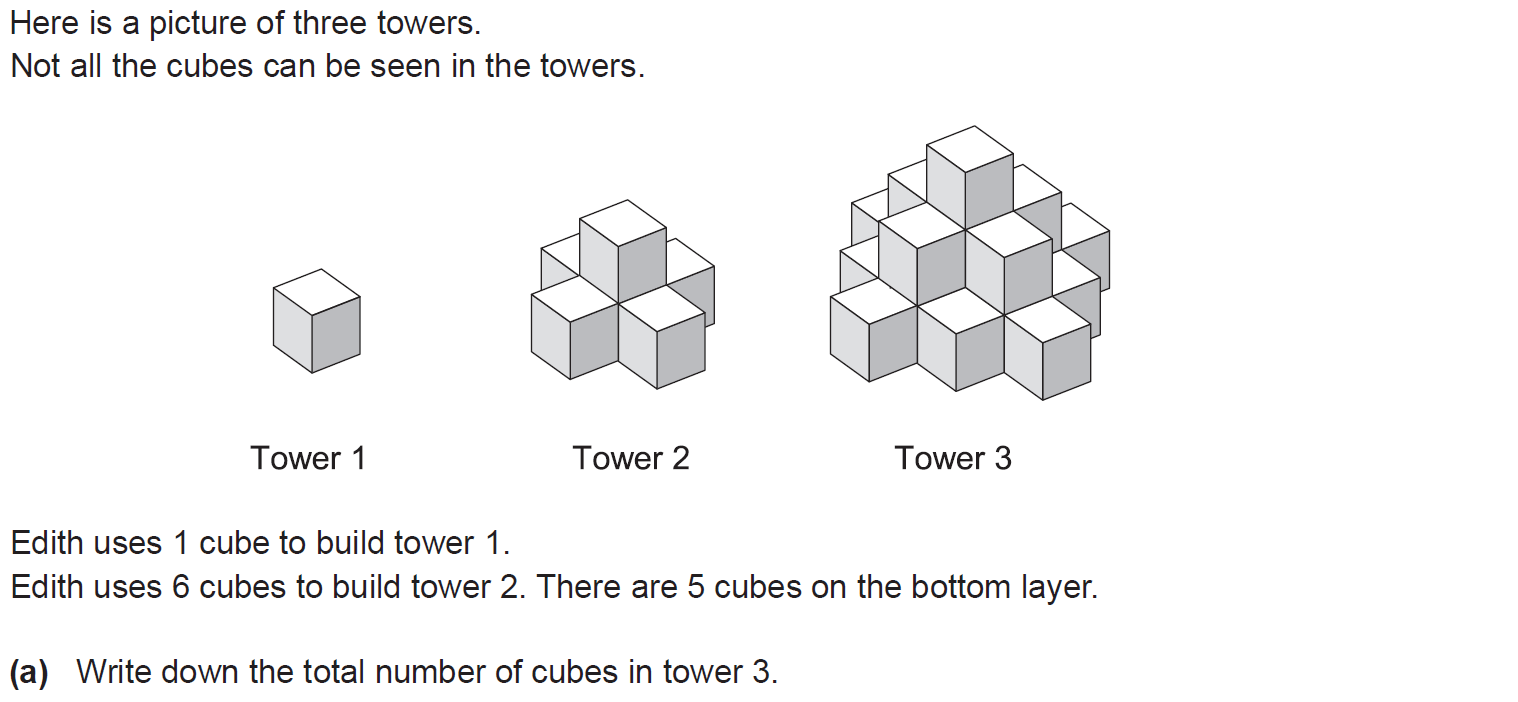 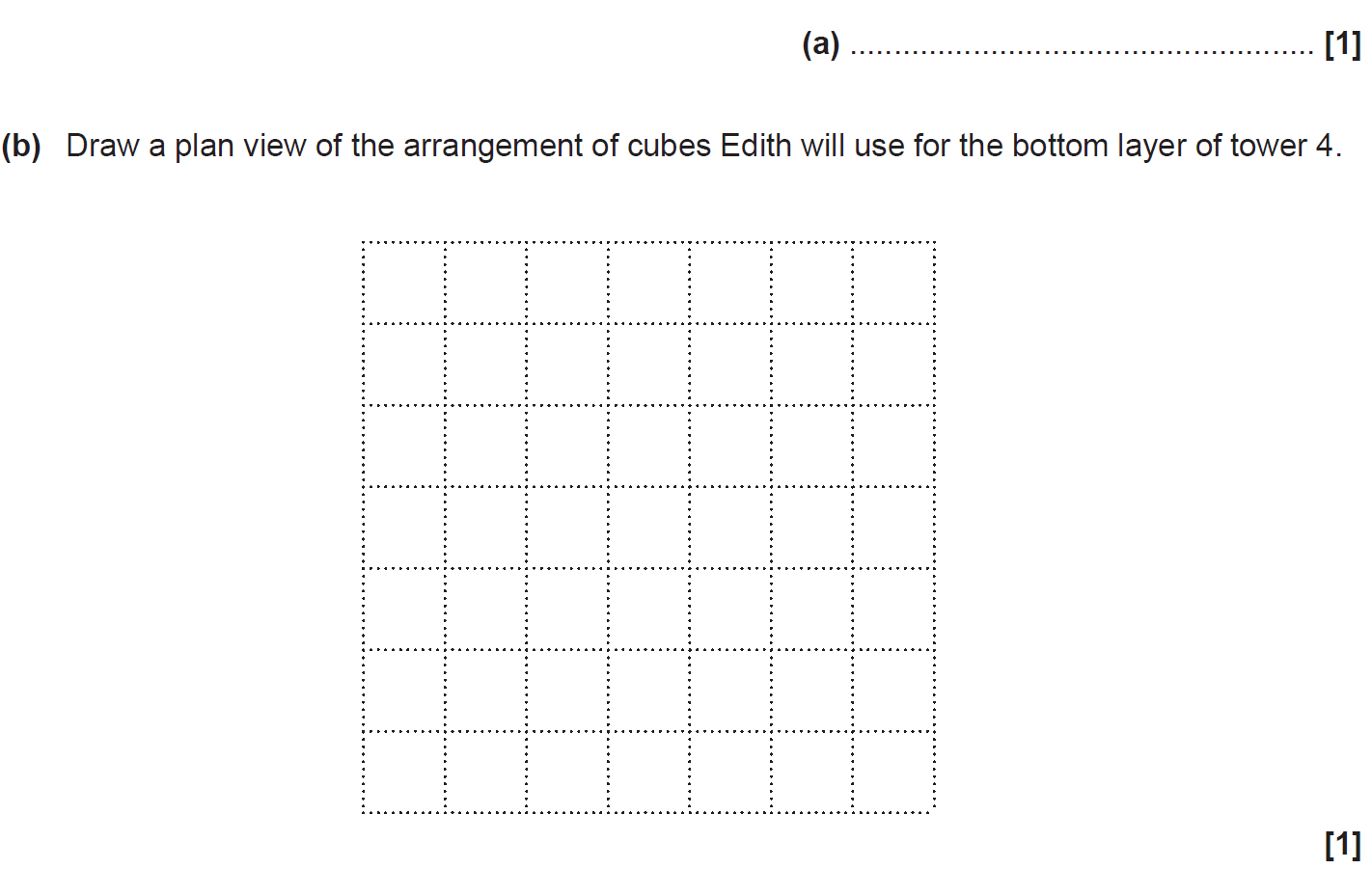 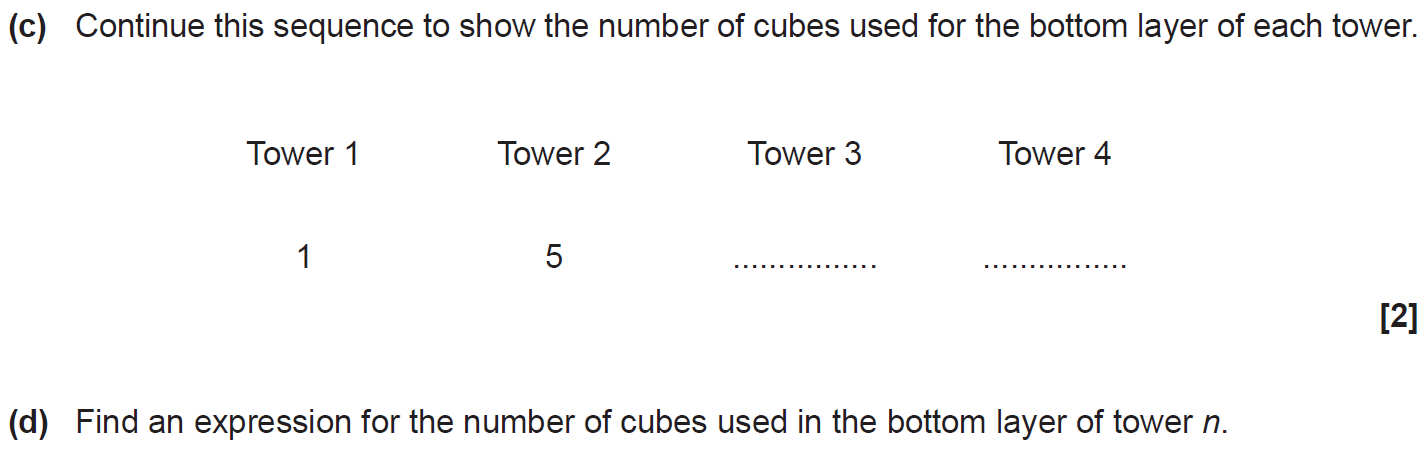 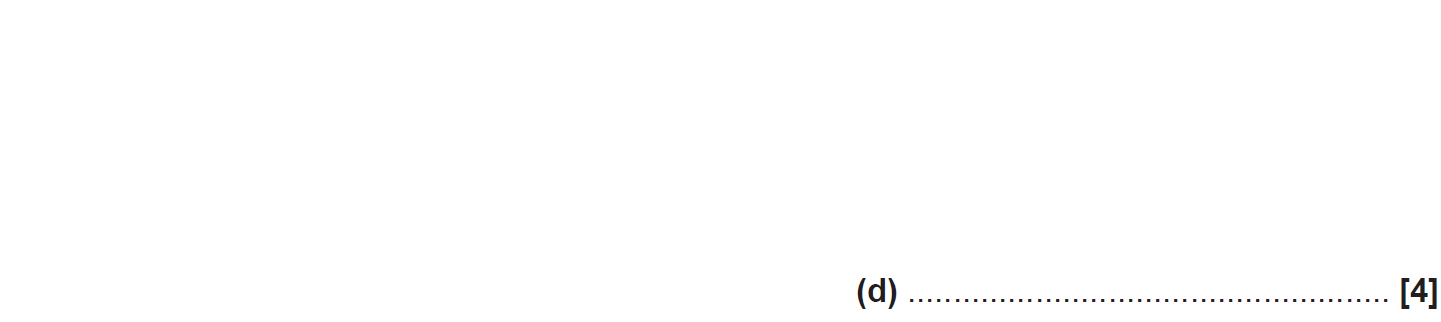 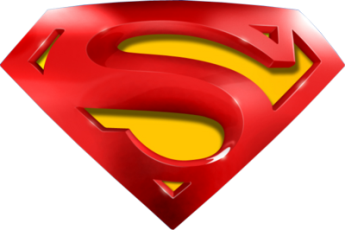 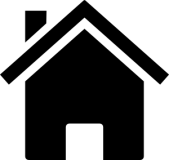 SAM 2H Q10
Algebra
Sequences
A
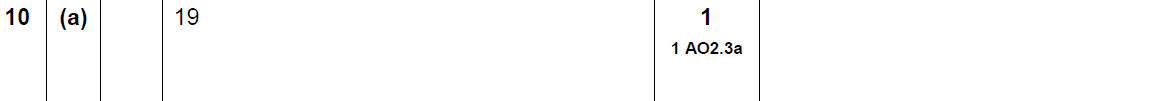 B
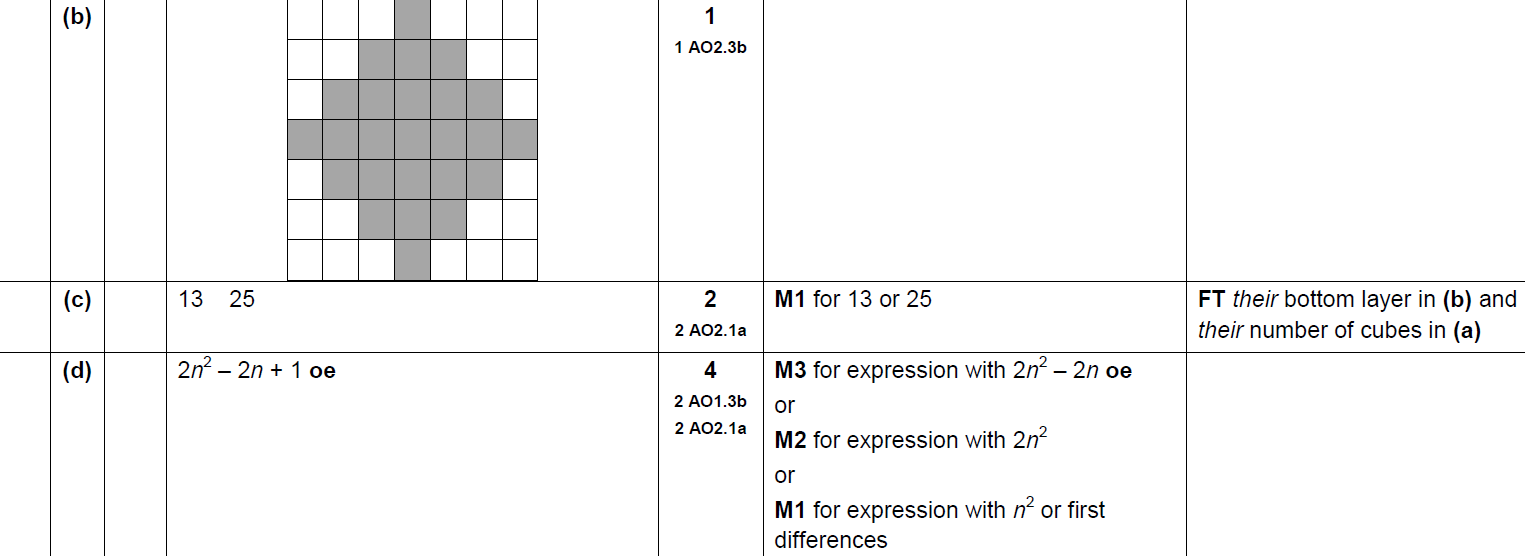 C
D
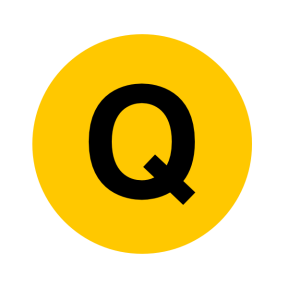 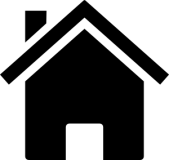 SAM 3H Q3
Algebra
Sequences
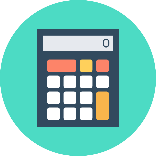 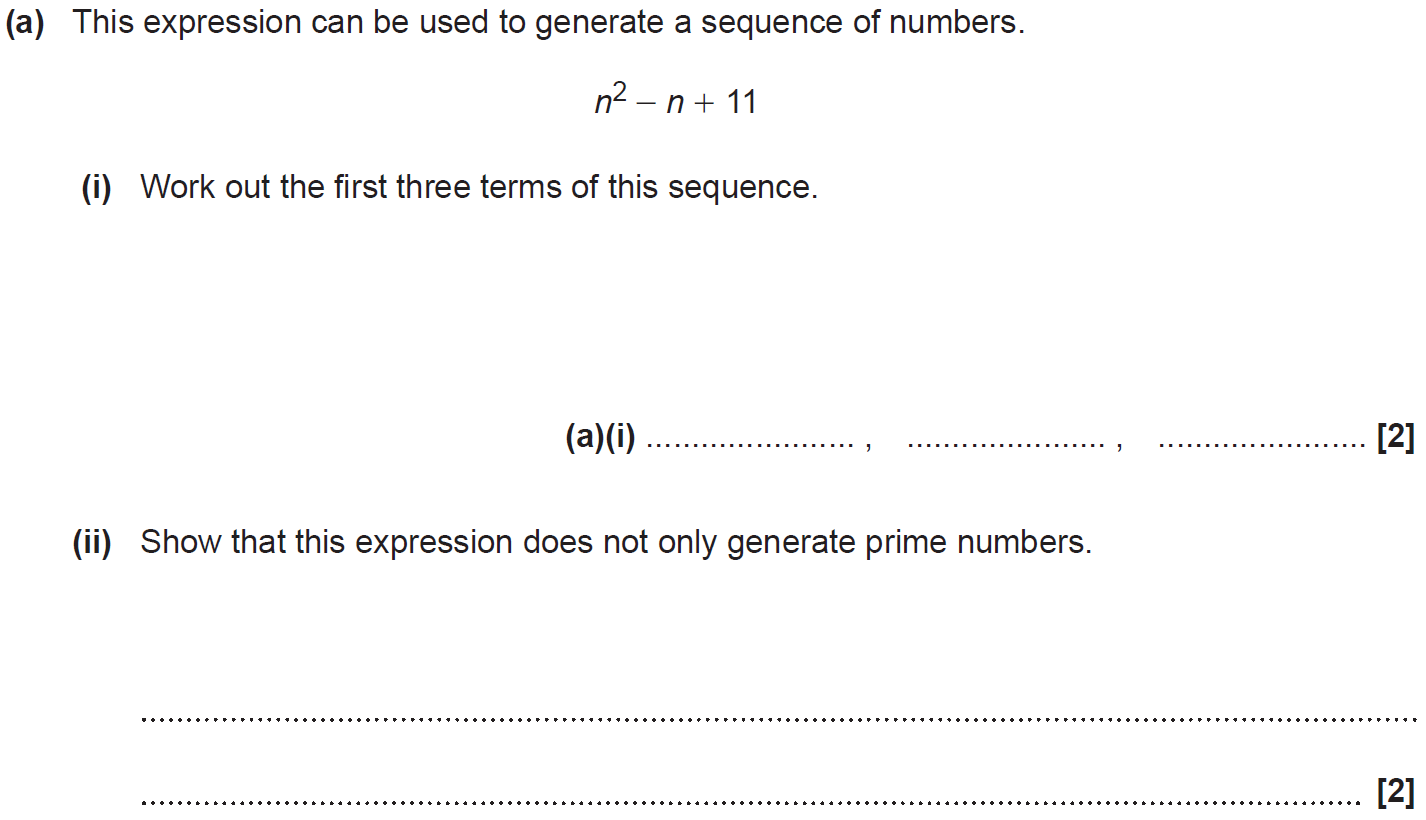 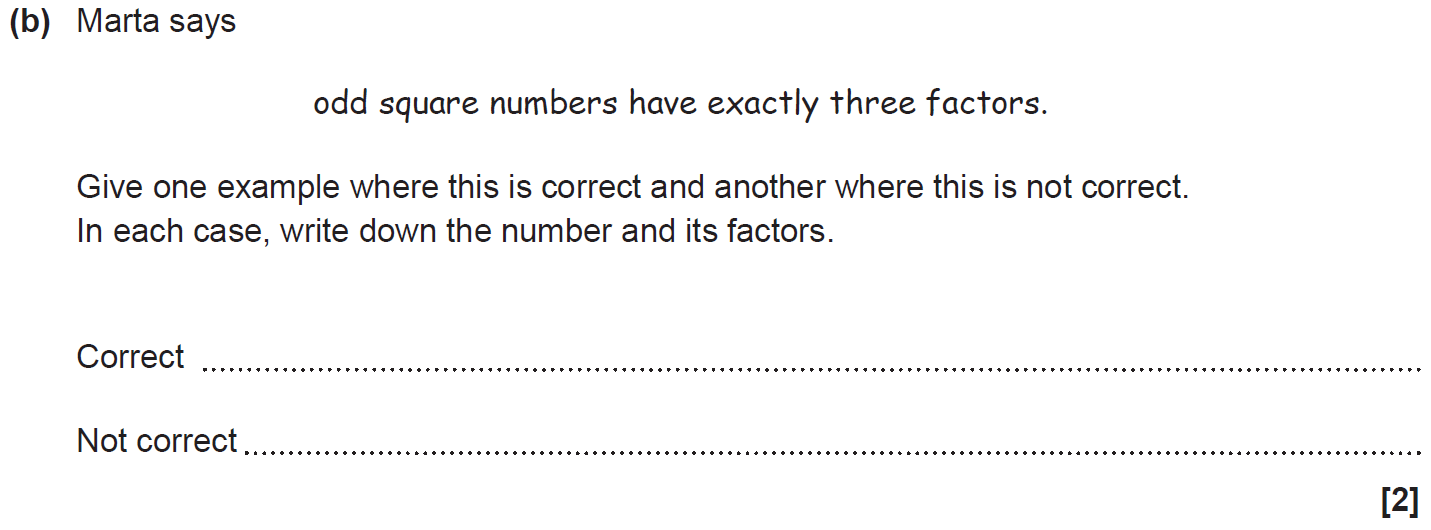 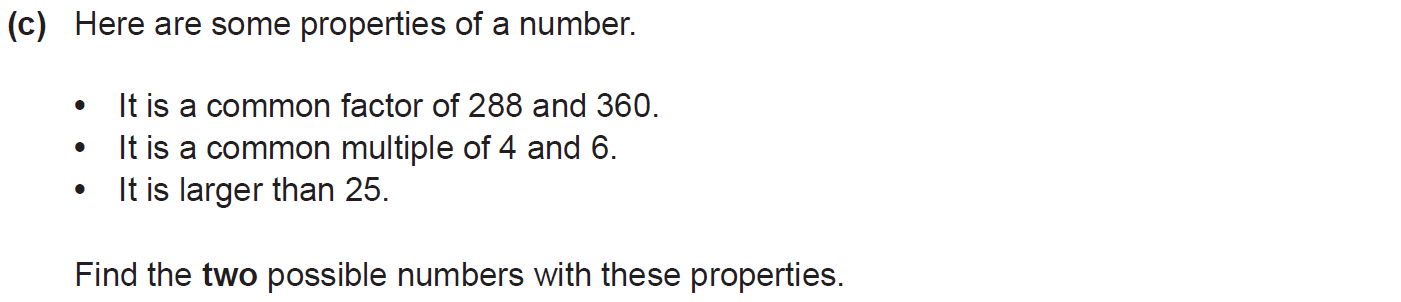 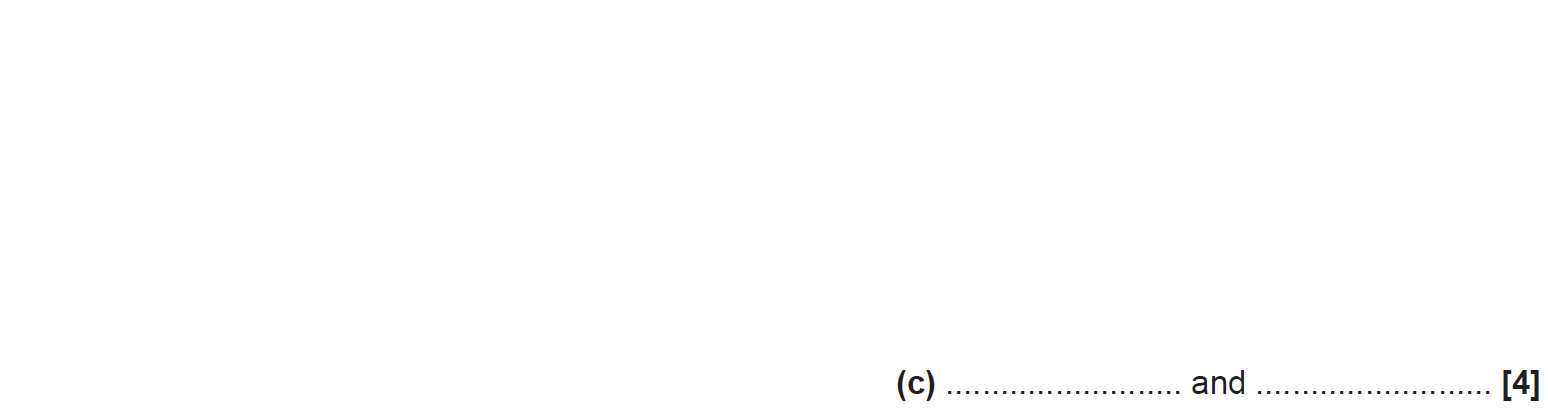 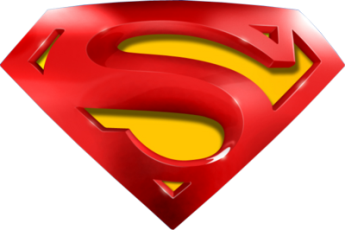 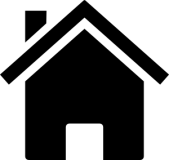 SAM 3H Q3
Algebra
Sequences
A (i)
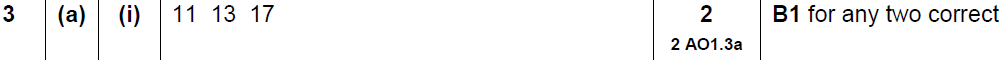 A (ii)
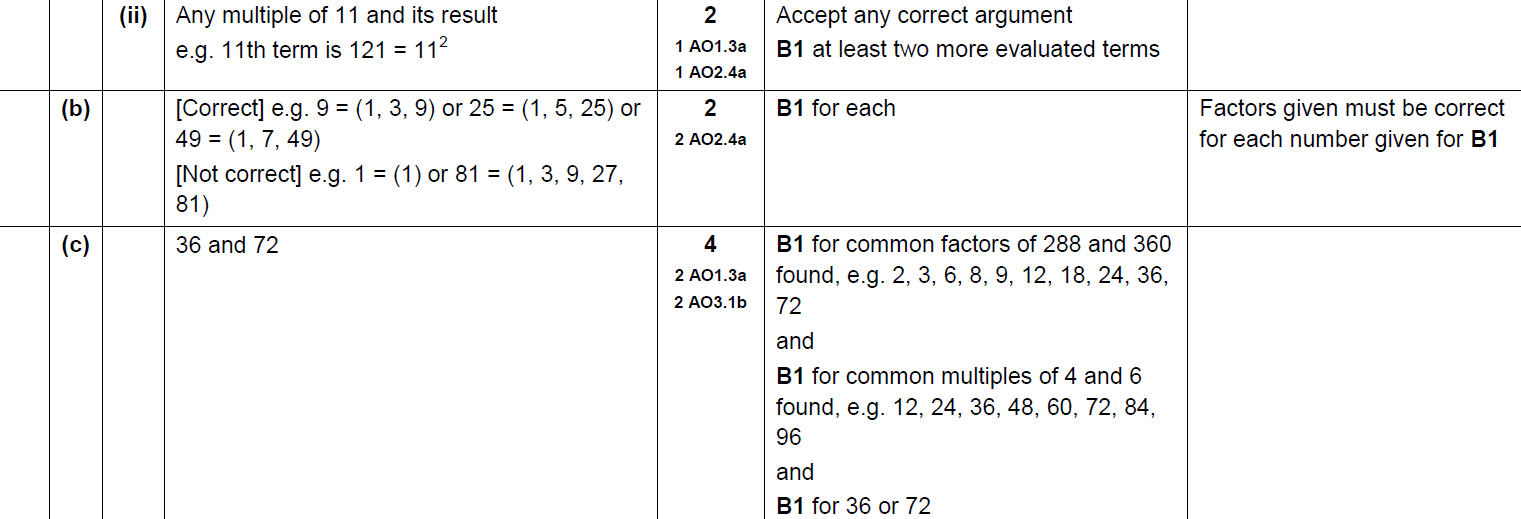 B
C
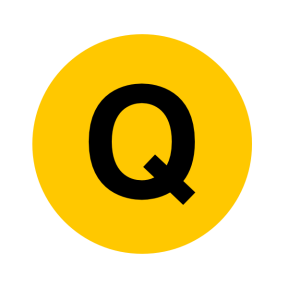 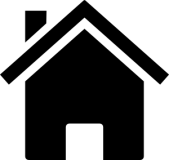 Practice 1H Q5
Algebra
Sequences
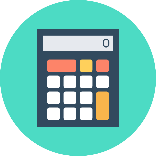 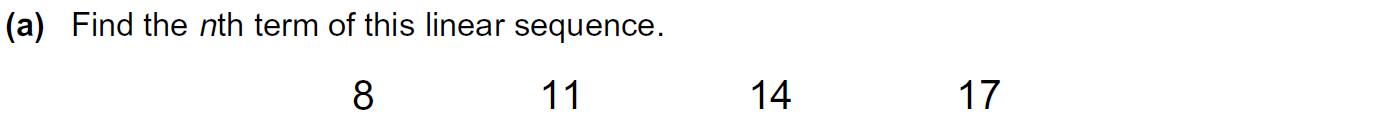 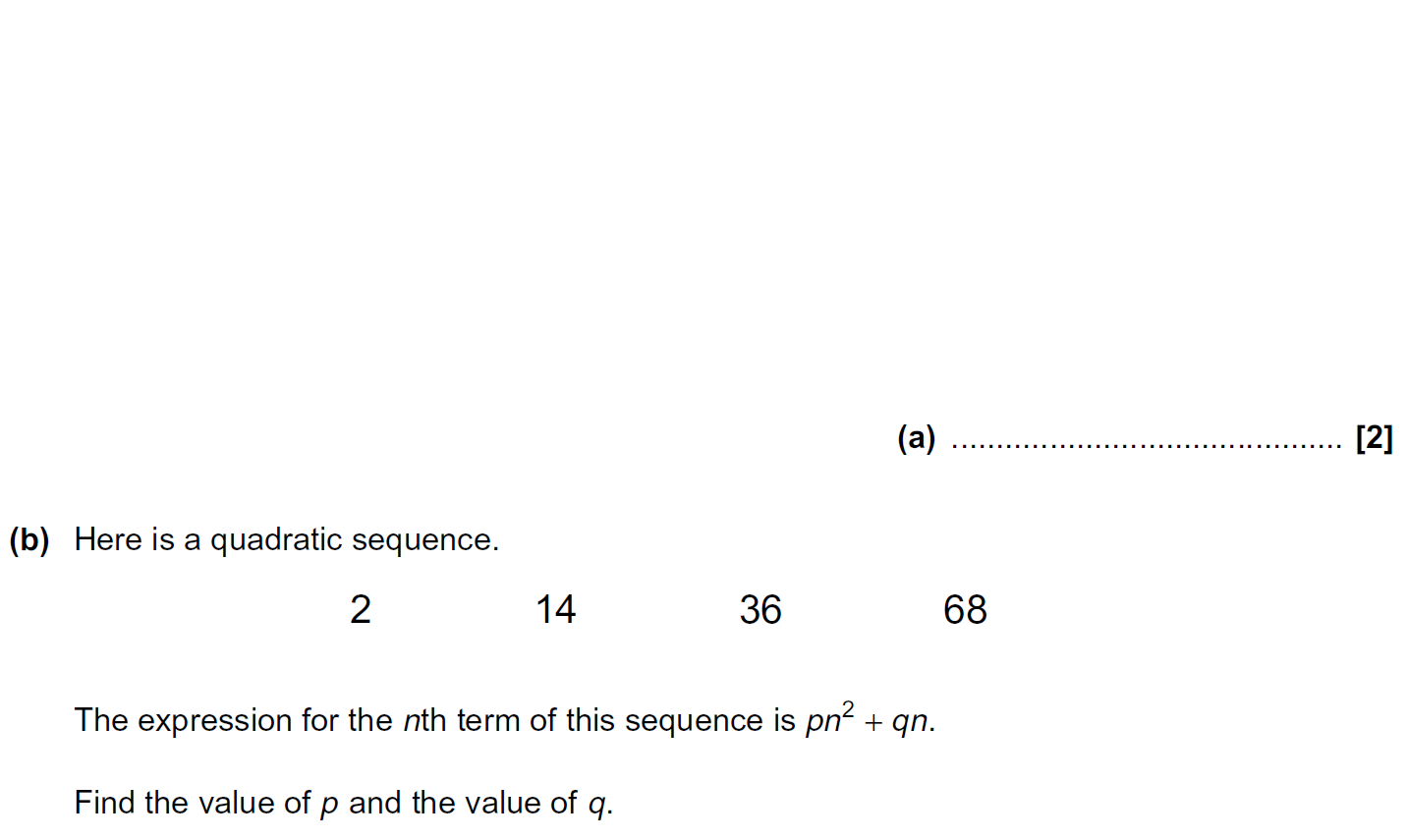 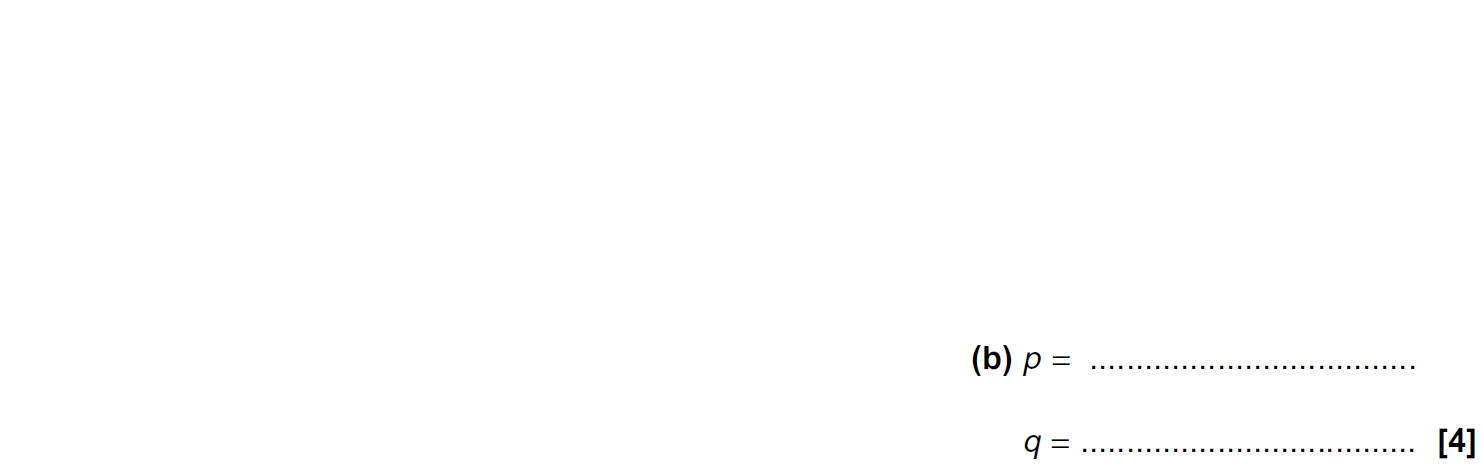 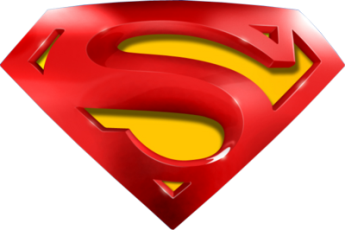 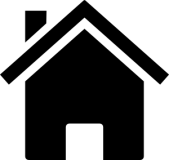 Practice 1H Q5
Algebra
Sequences
A
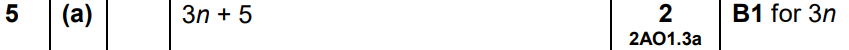 B
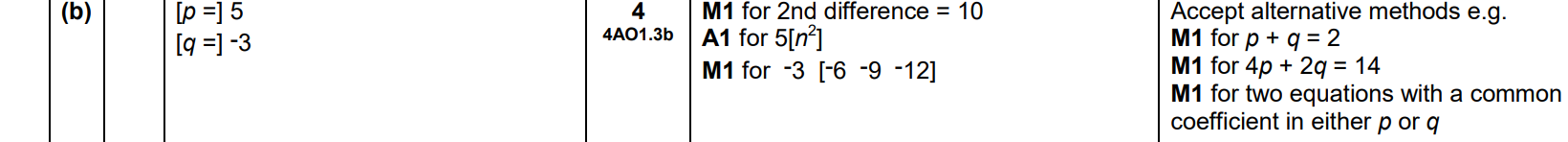 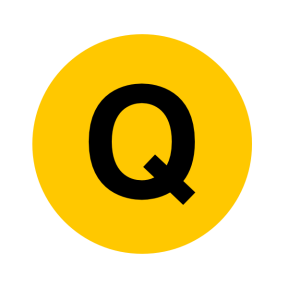 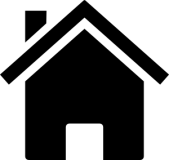 Practice 2H Q14
Algebra
Sequences
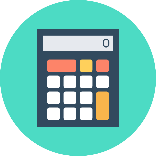 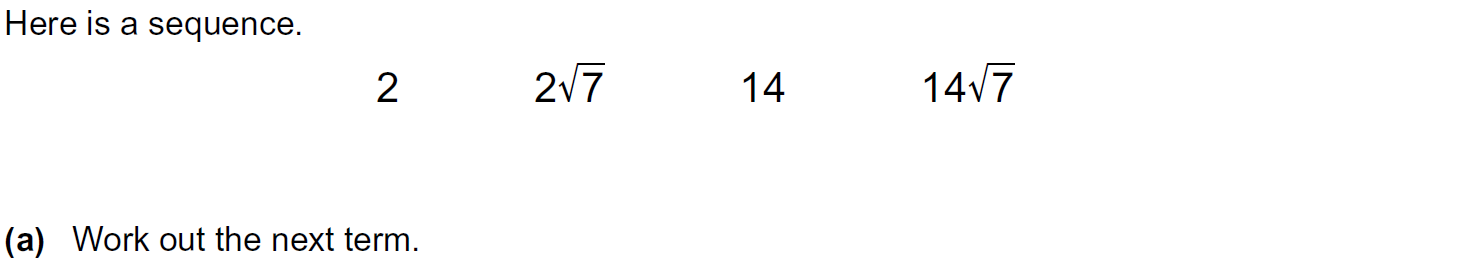 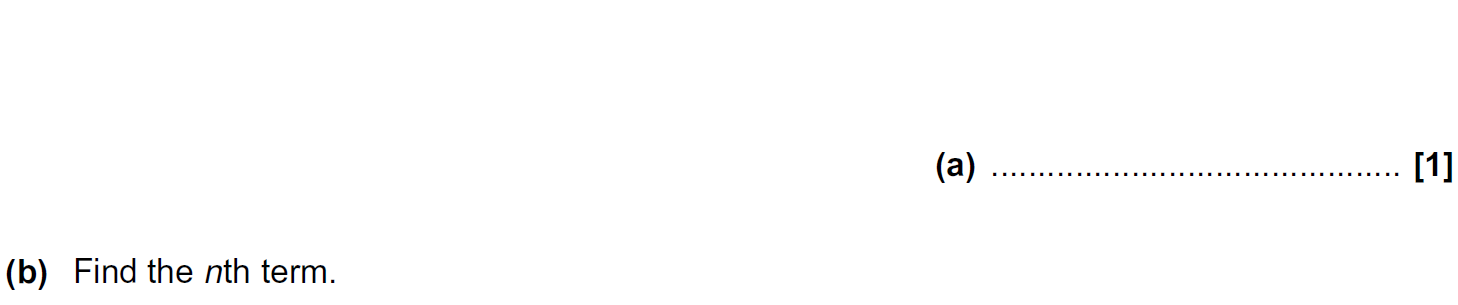 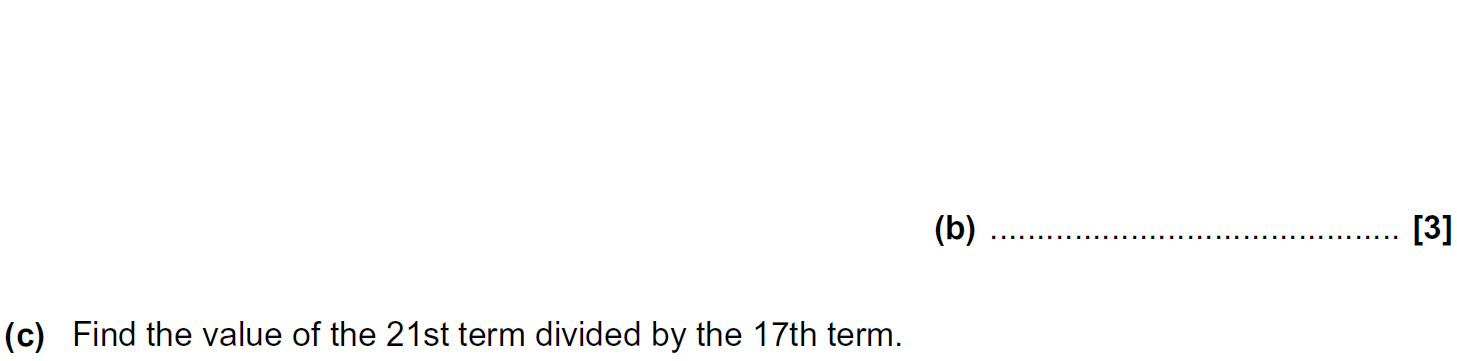 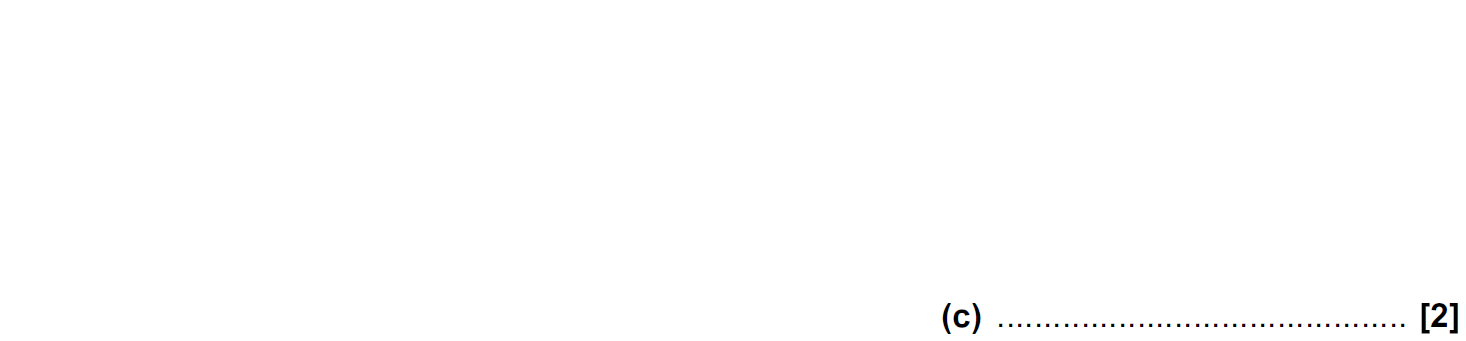 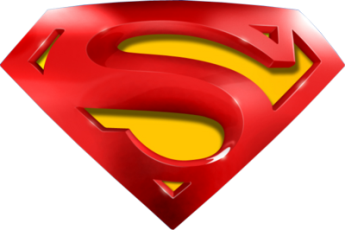 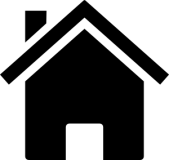 Practice 2H Q14
Algebra
Sequences
A
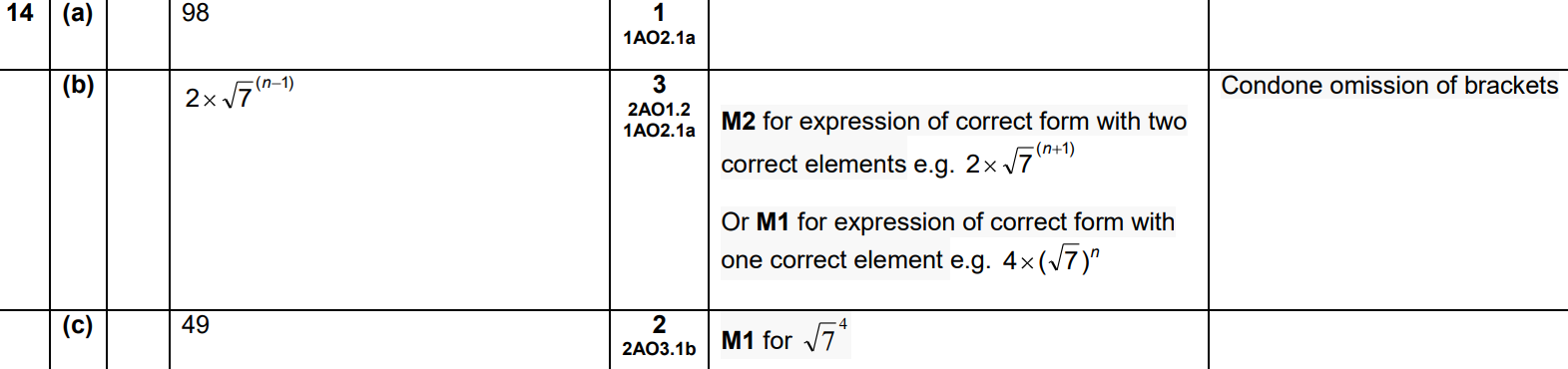 B
C
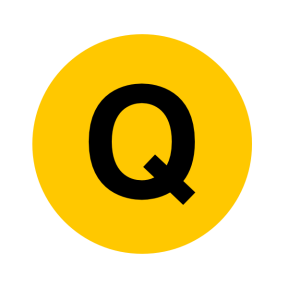 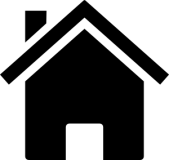 May 2017 1H Q19
Algebra
Sequences
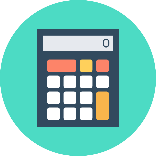 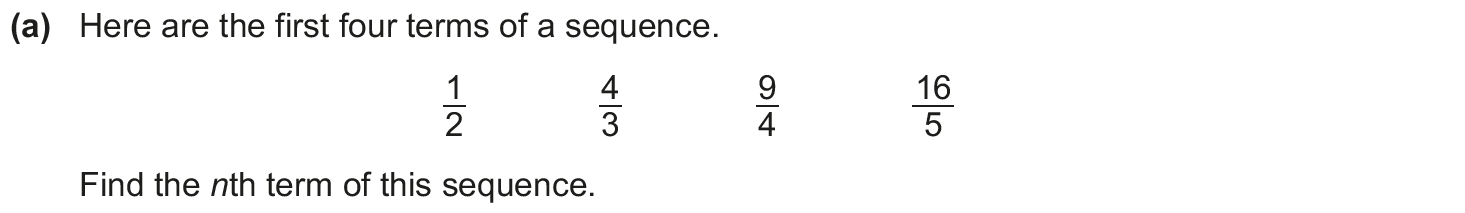 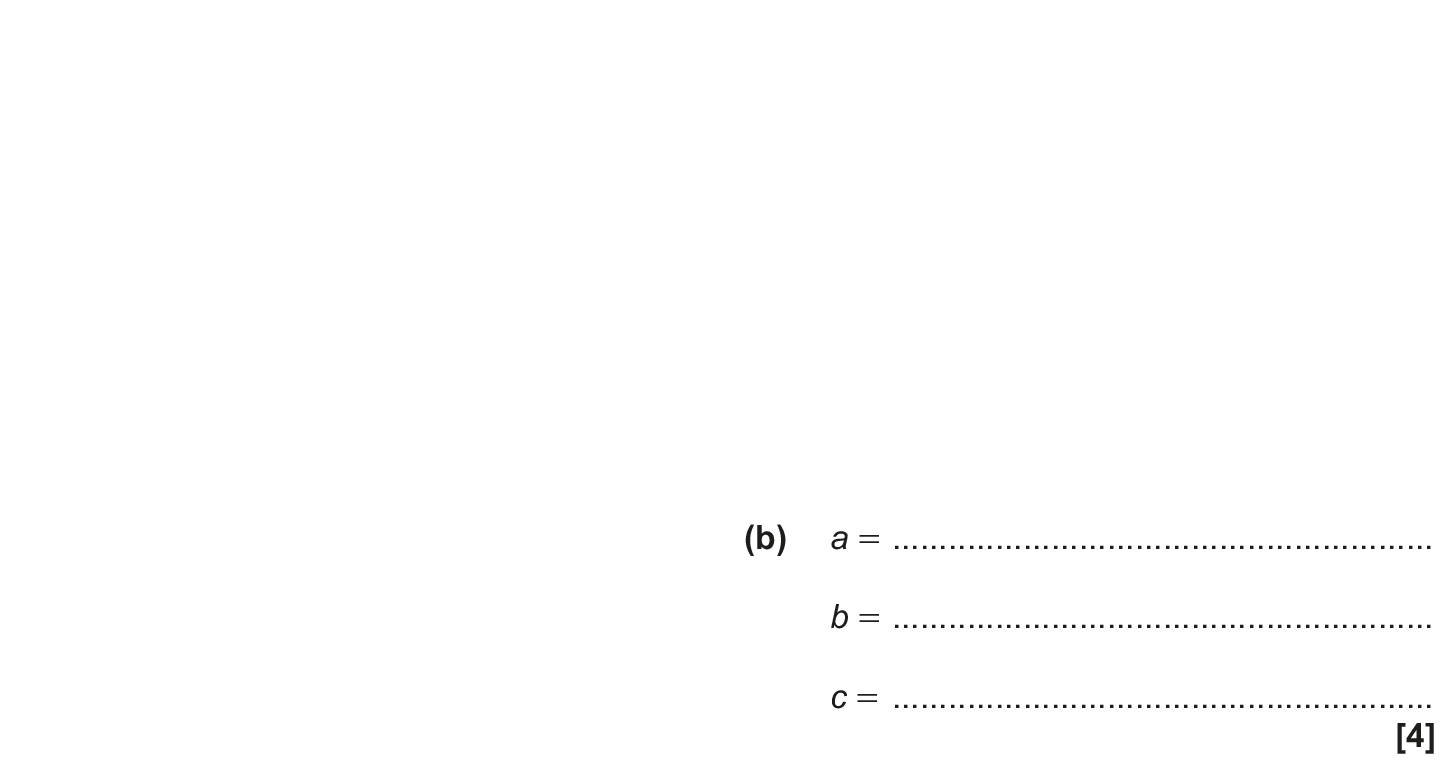 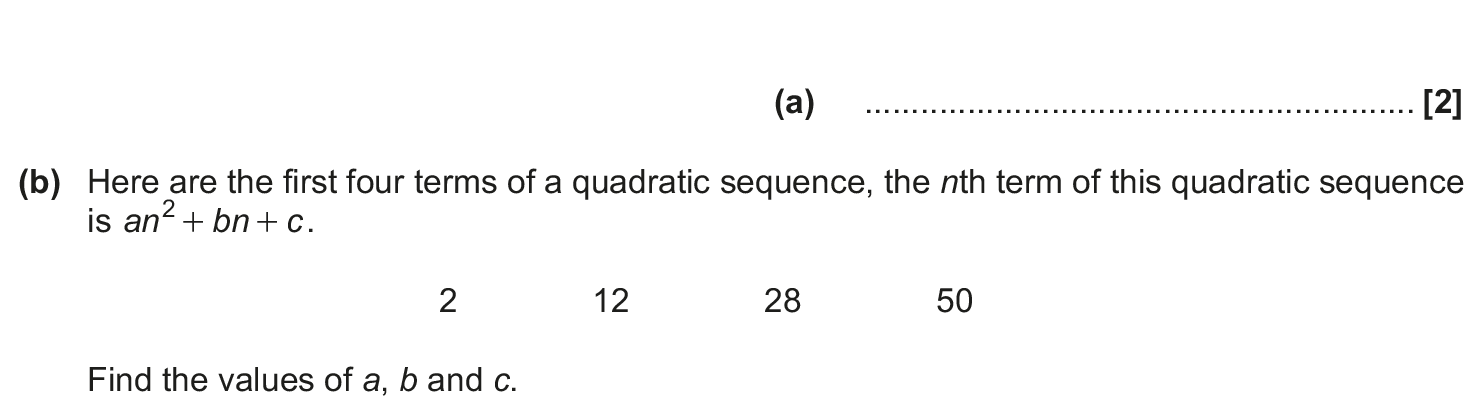 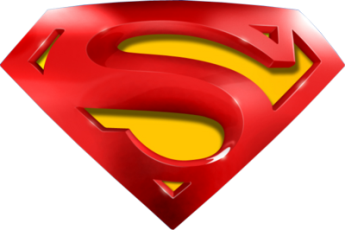 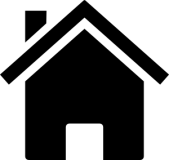 May 2017 1H Q19
Algebra
Sequences
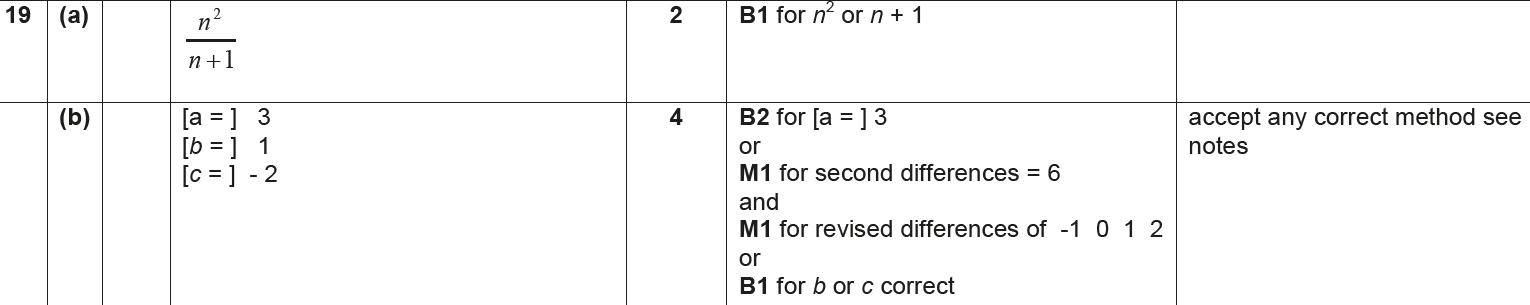 A
B
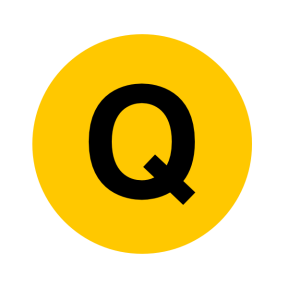 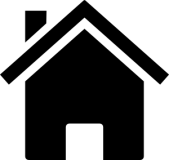 Nov 2017 2H Q2
Algebra
Sequences
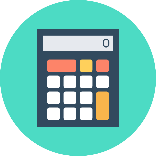 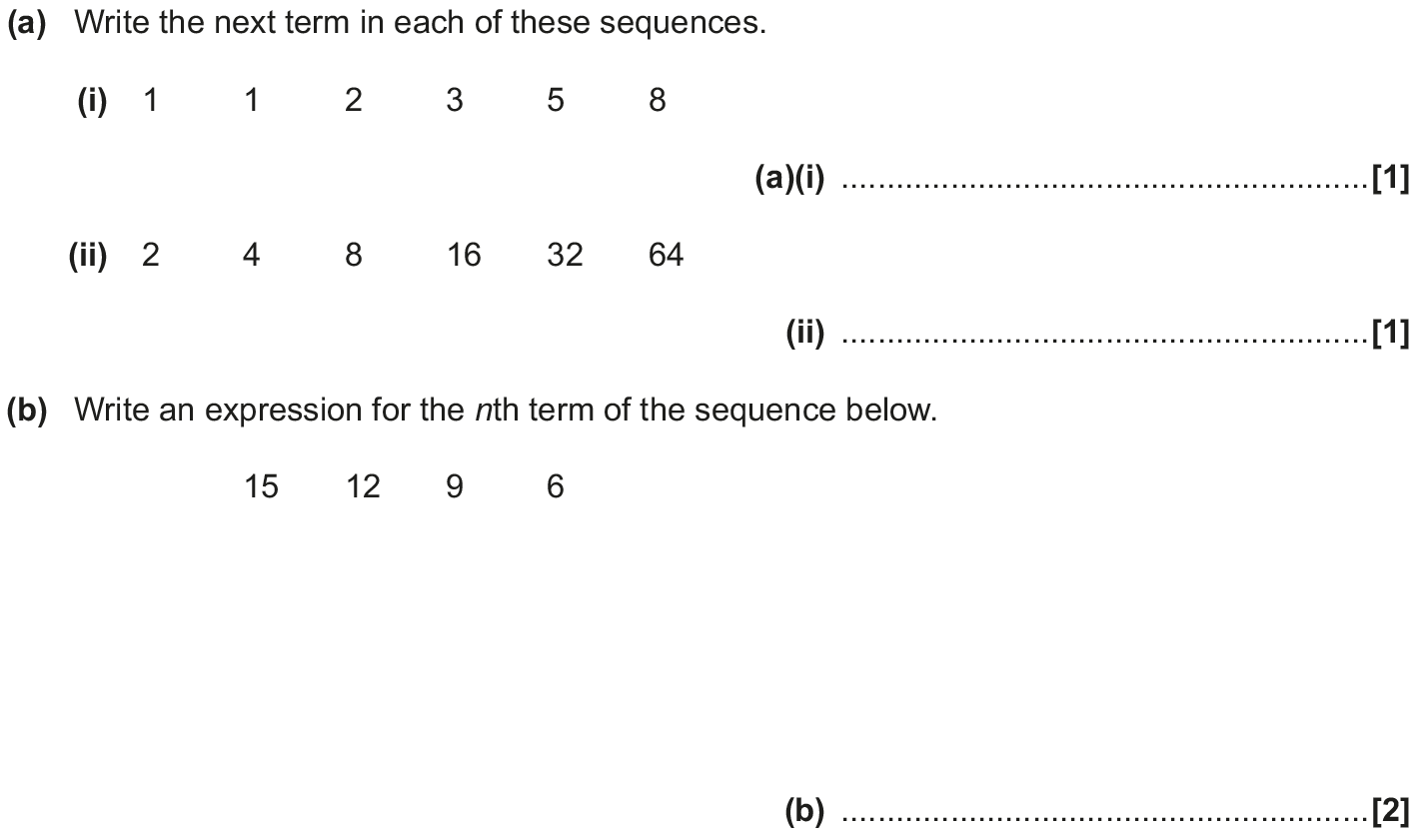 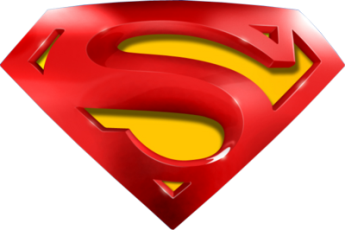 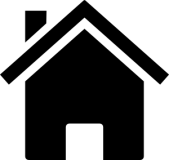 Nov 2017 2H Q2
Algebra
Sequences
A (i)
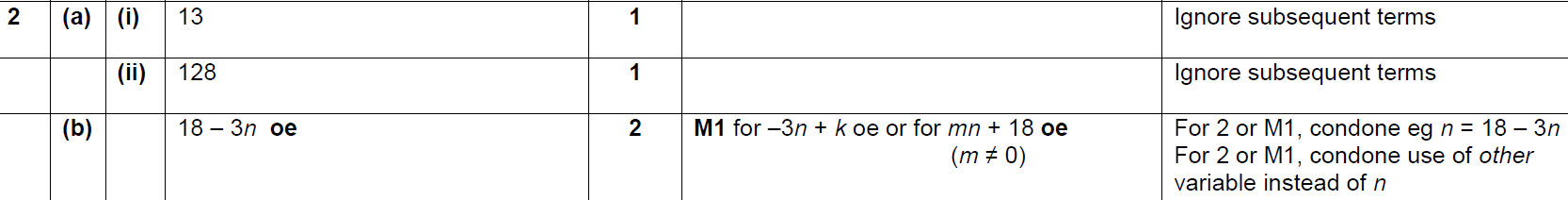 A (ii)
B
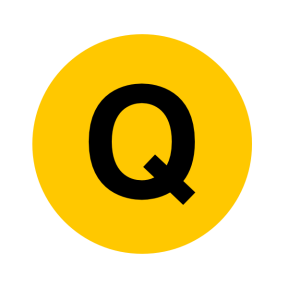 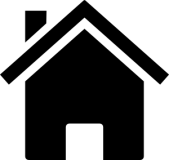 May 2018 1H Q19
Algebra
Sequences
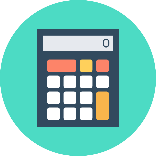 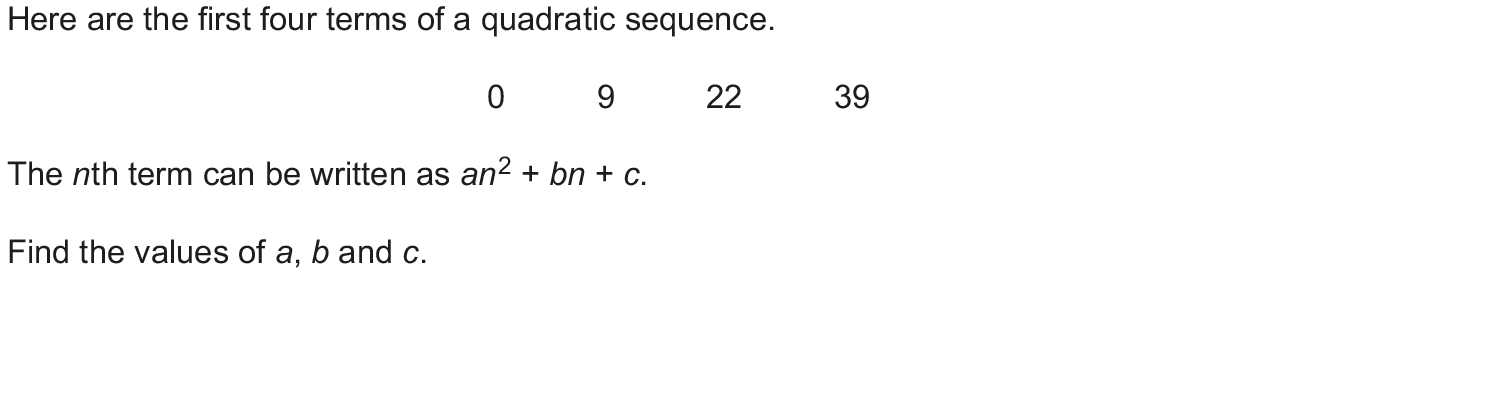 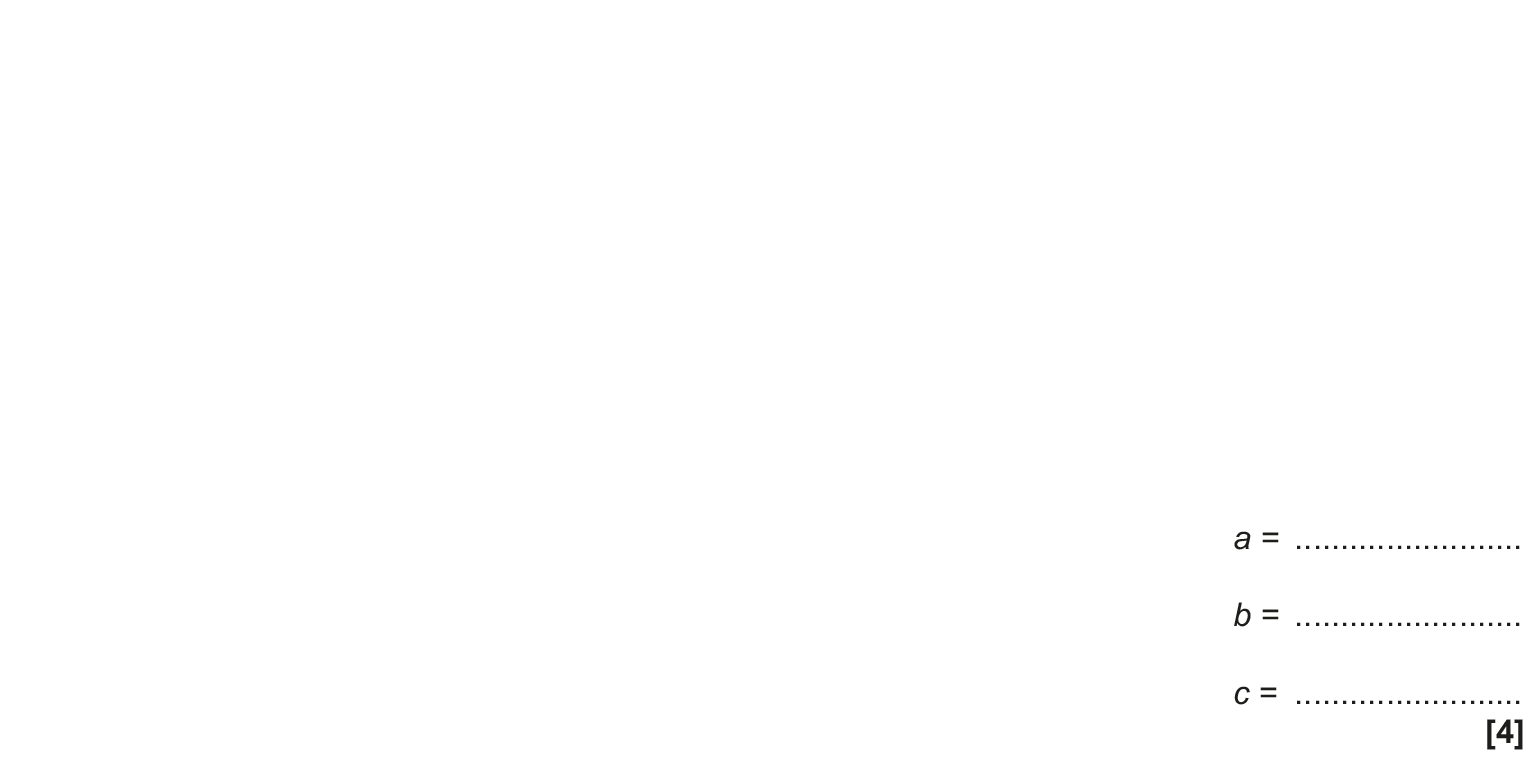 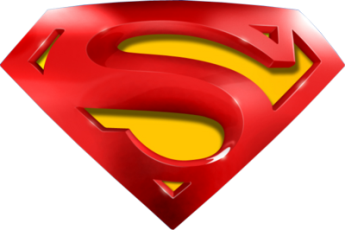 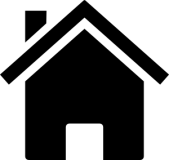 May 2018 1H Q19
Algebra
Sequences
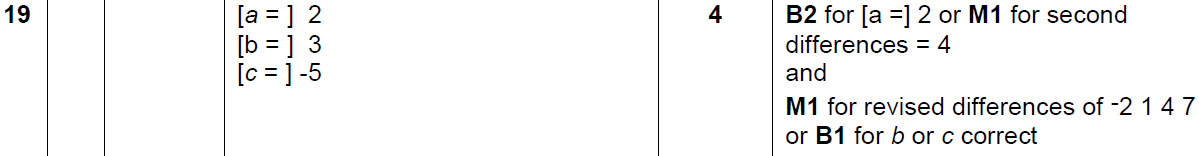 A
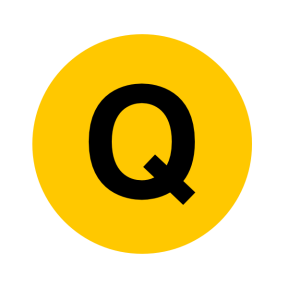 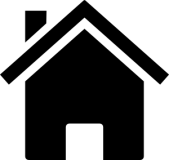 Nov 2018 1H Q17
Algebra
Sequences
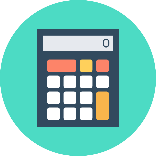 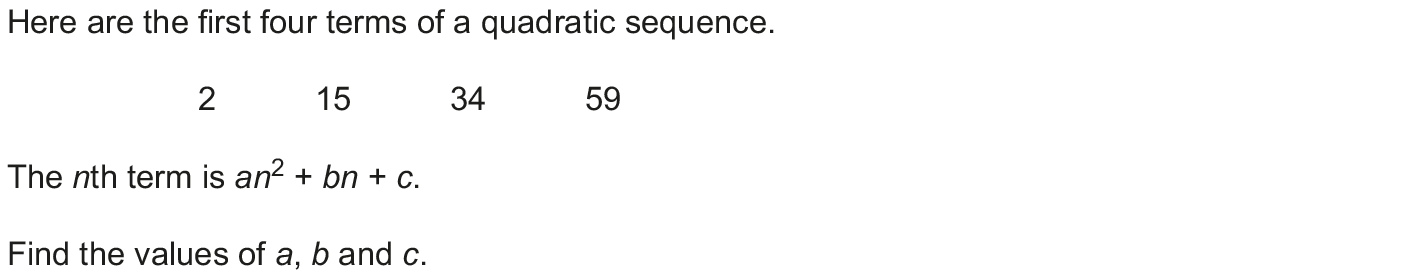 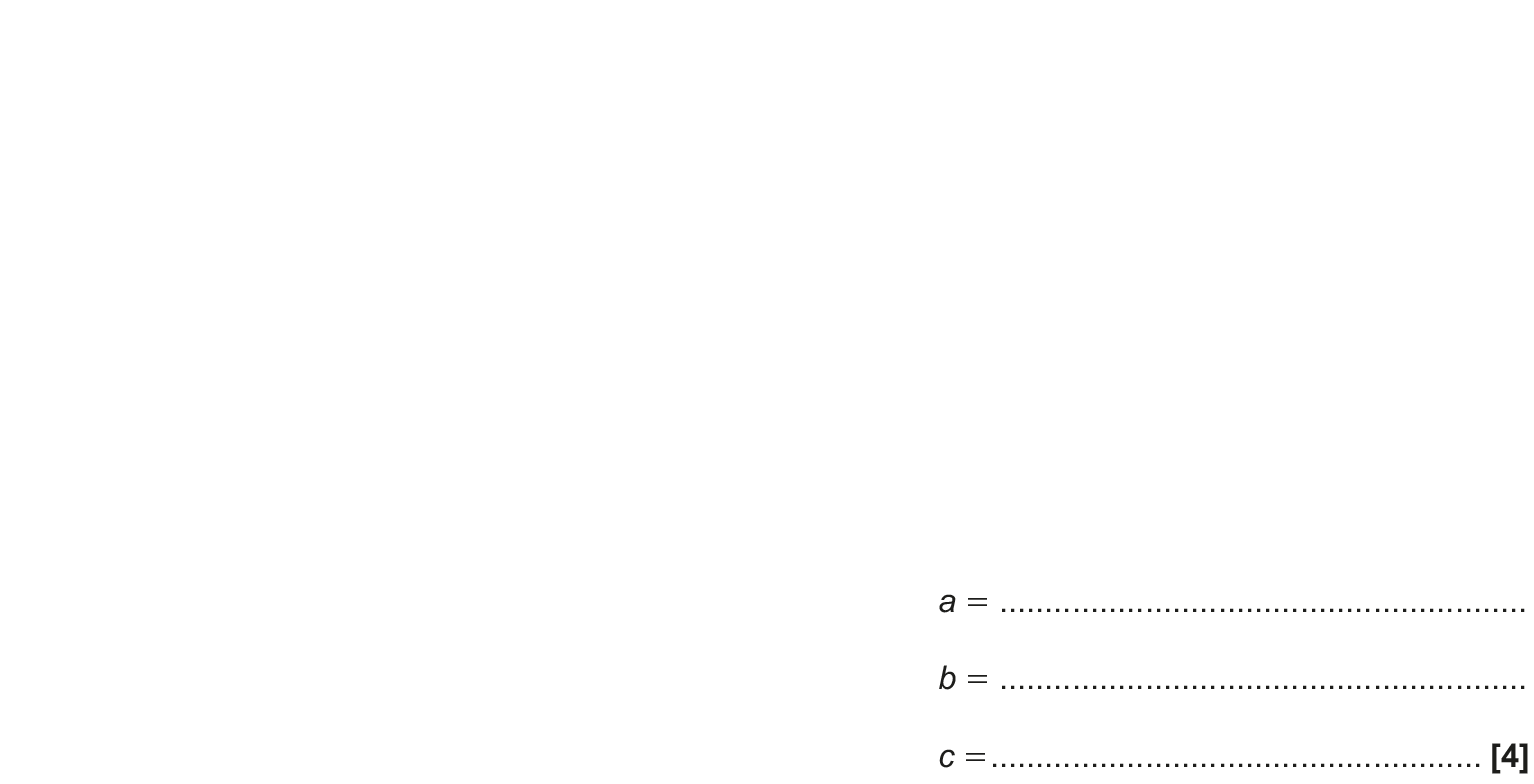 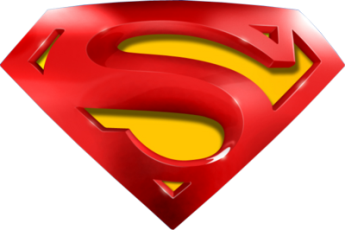 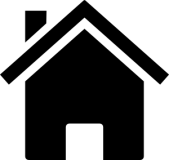 Nov 2018 1H Q17
Algebra
Sequences
A
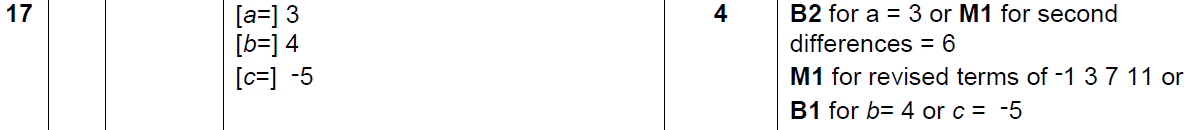 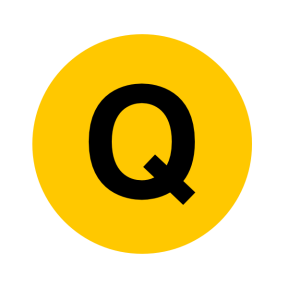 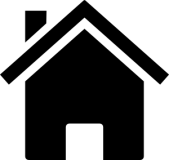 Nov 2018 1H Q16
Algebra
Sequences
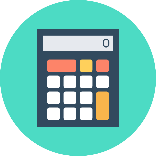 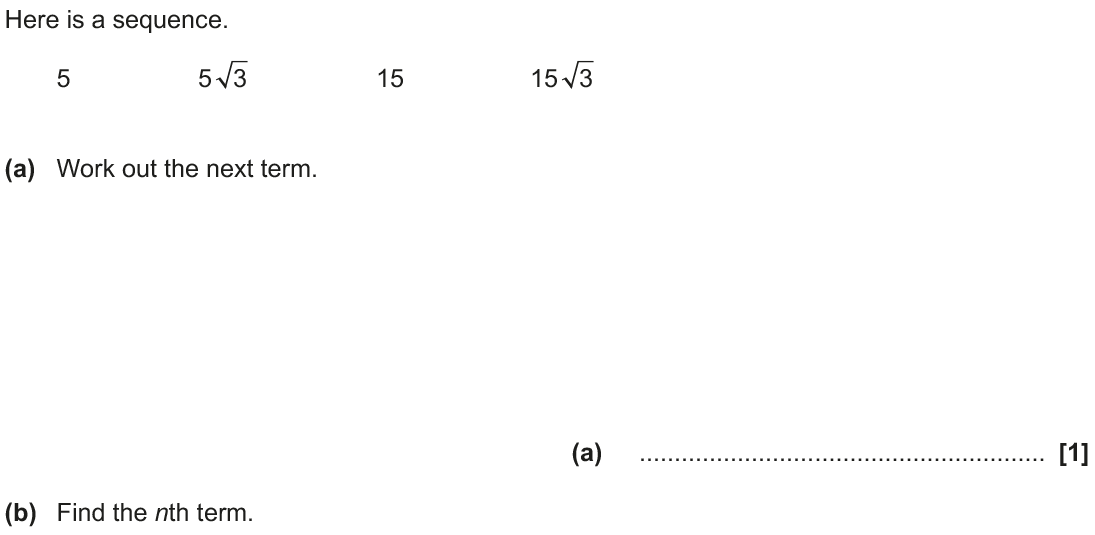 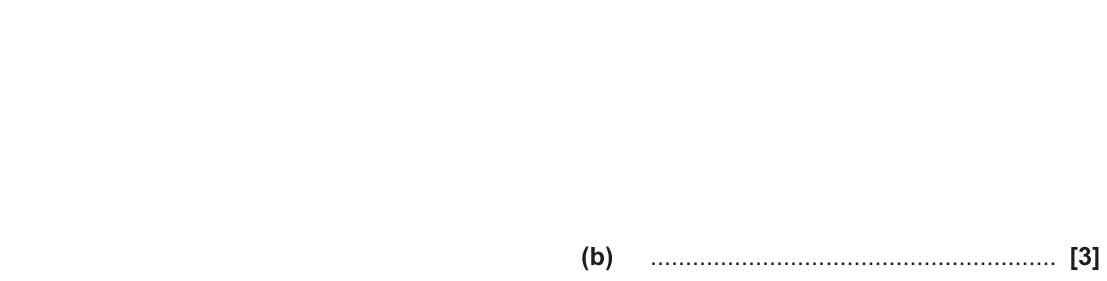 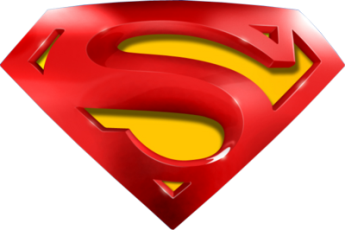 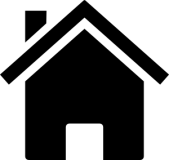 Nov 2018 1H Q16
Algebra
Sequences
A
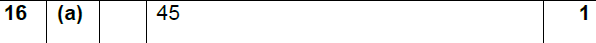 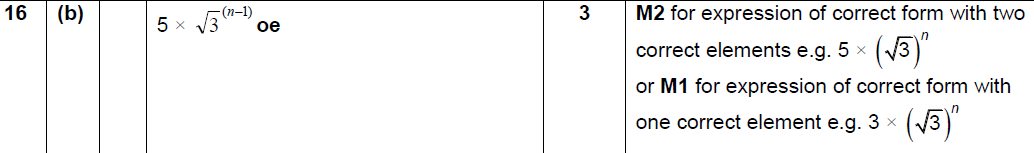 B
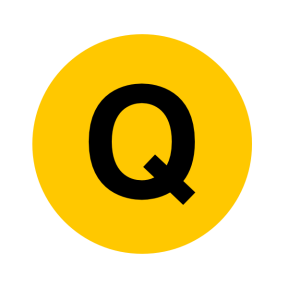 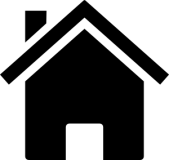 Algebra
Iterations
Iterations
Nov 2017
3H Q12
SAM
1H Q19
Nov 2018
3H Q15
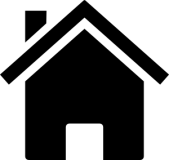 SAM 1H Q19
Algebra
Iterations
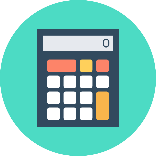 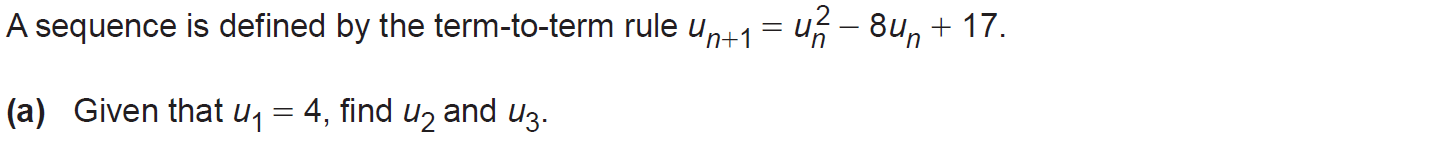 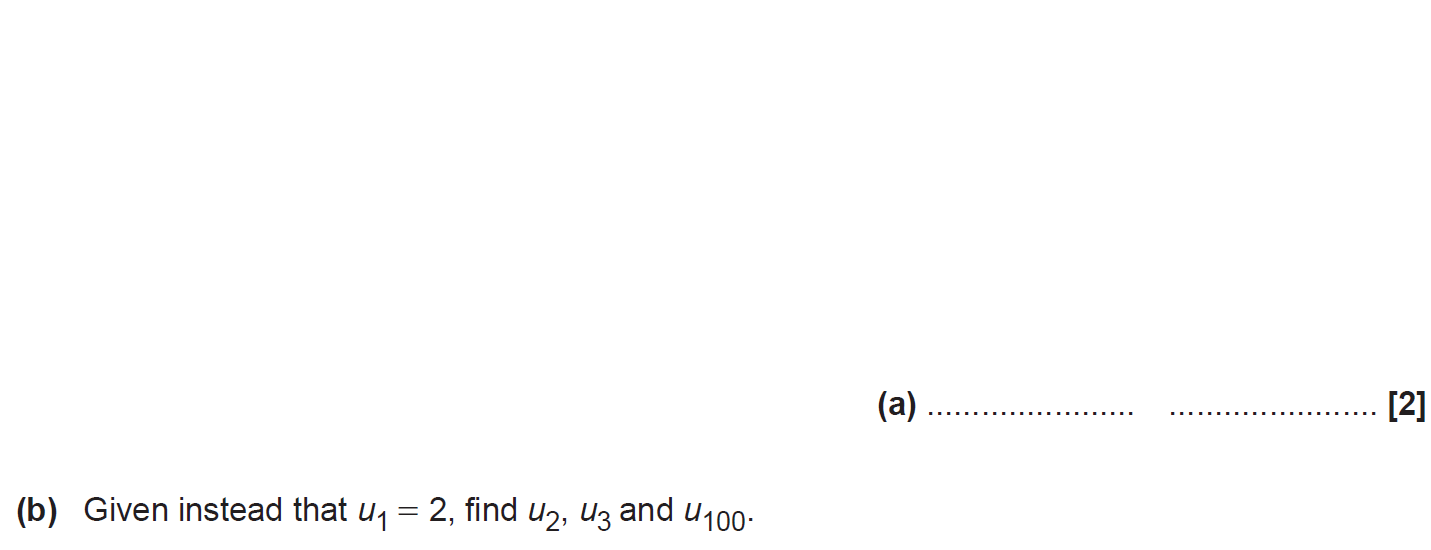 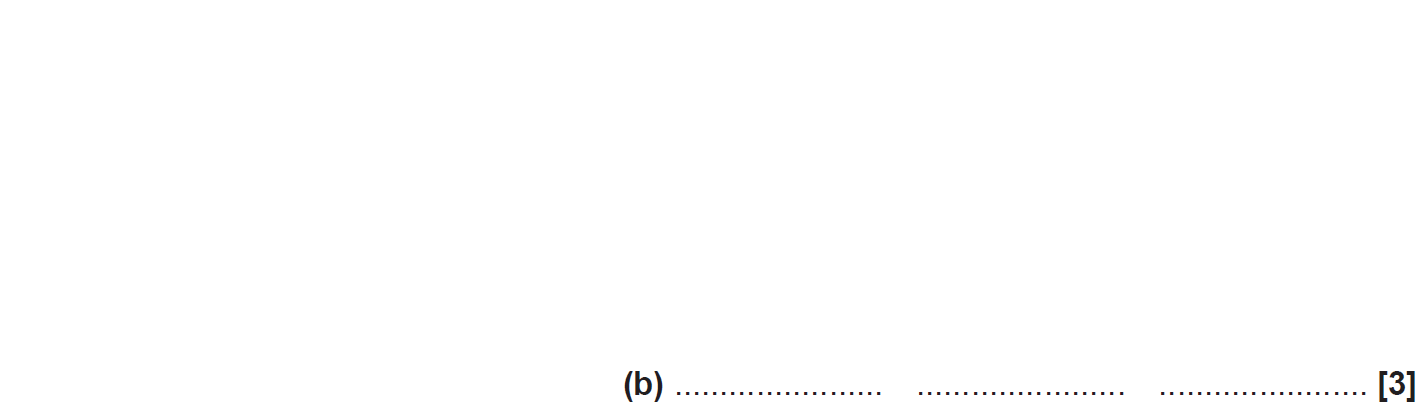 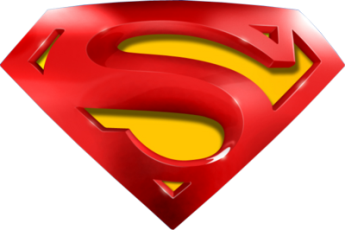 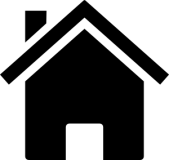 SAM 1H Q19
Algebra
Iterations
A
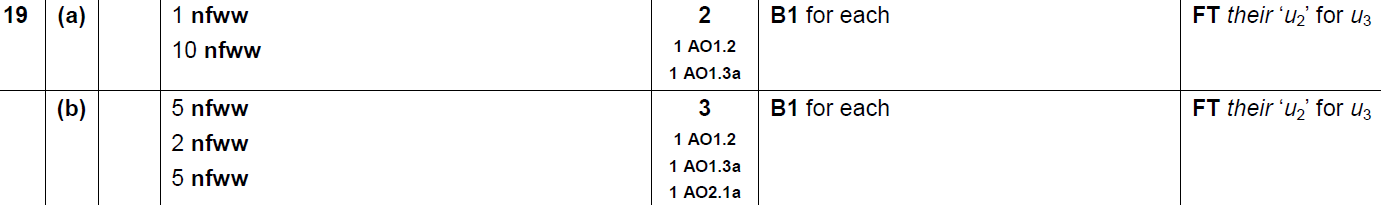 B
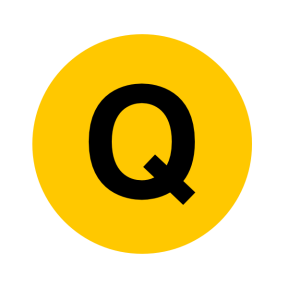 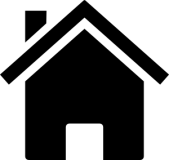 Nov 2017 3H Q12
Algebra
Iterations
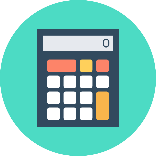 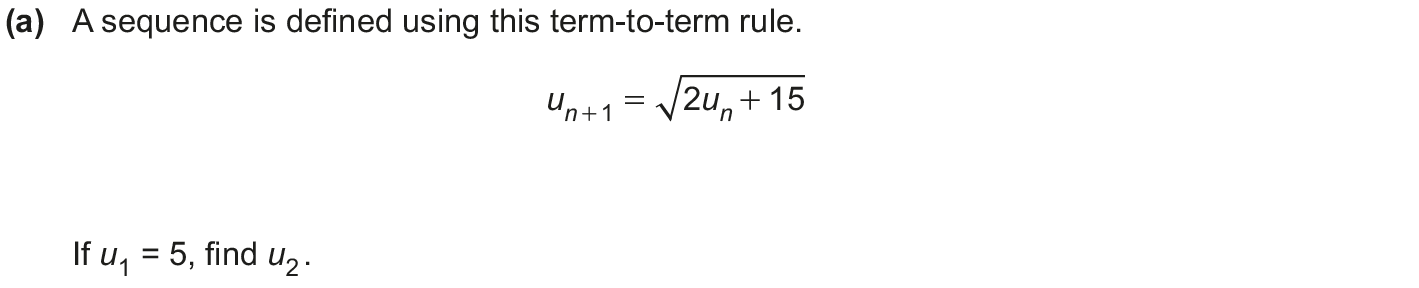 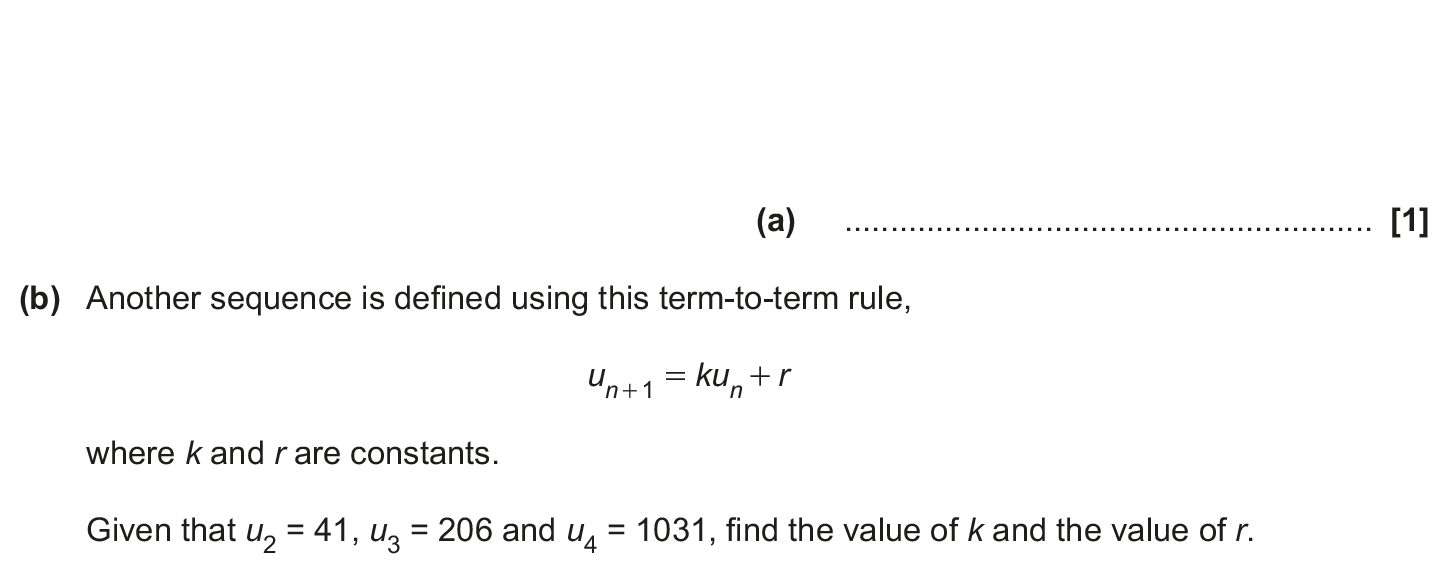 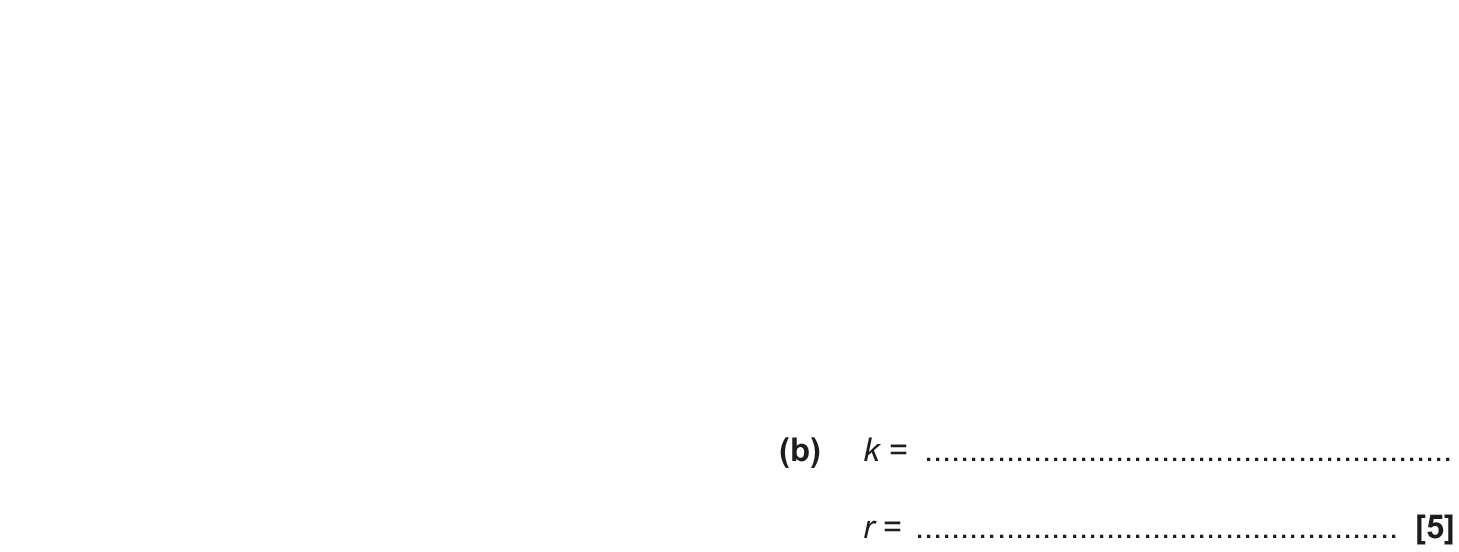 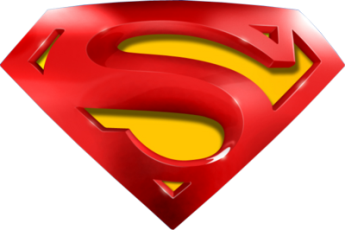 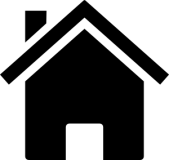 Nov 2017 3H Q12
Algebra
Iterations
A
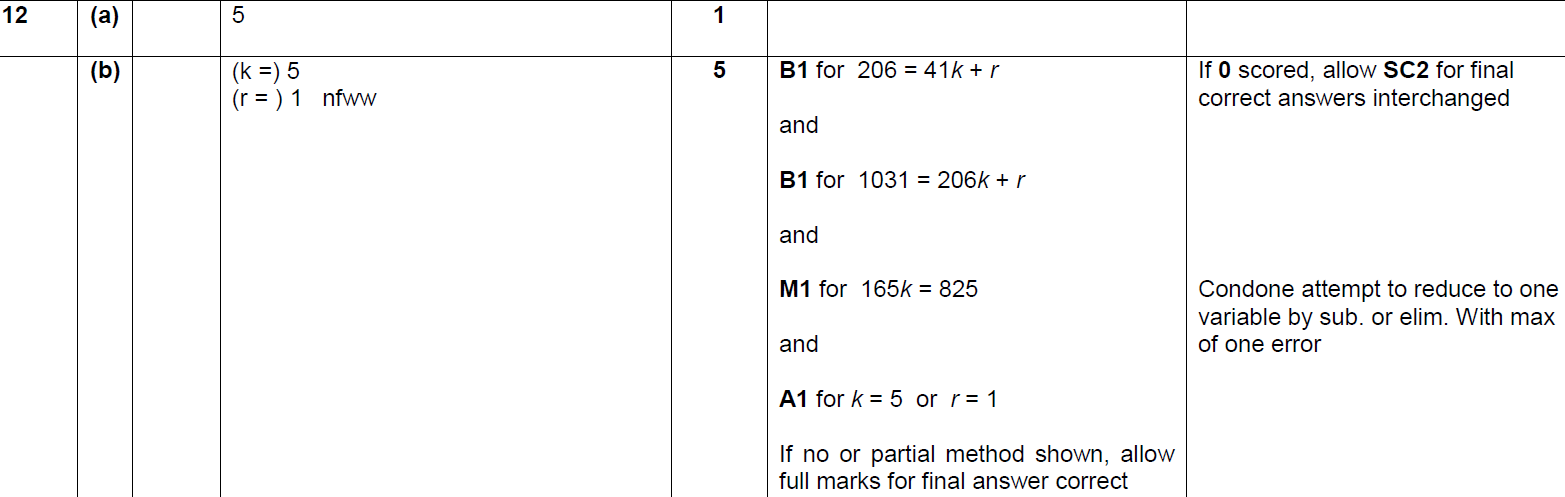 B
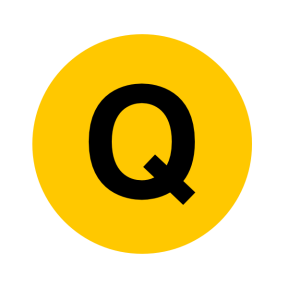 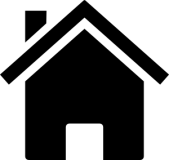 Nov 2018 3H Q15
Algebra
Iterations
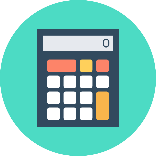 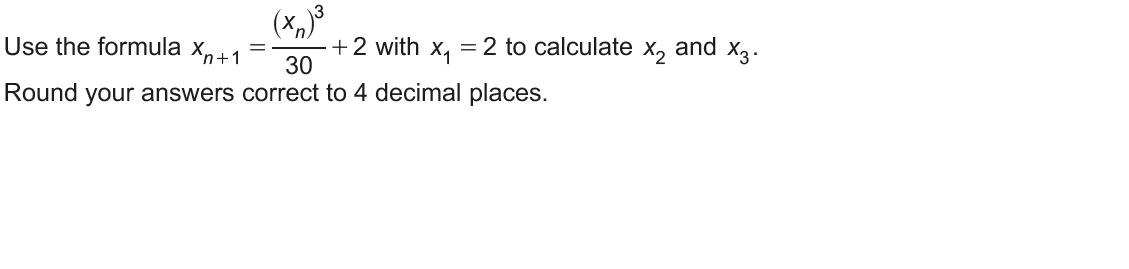 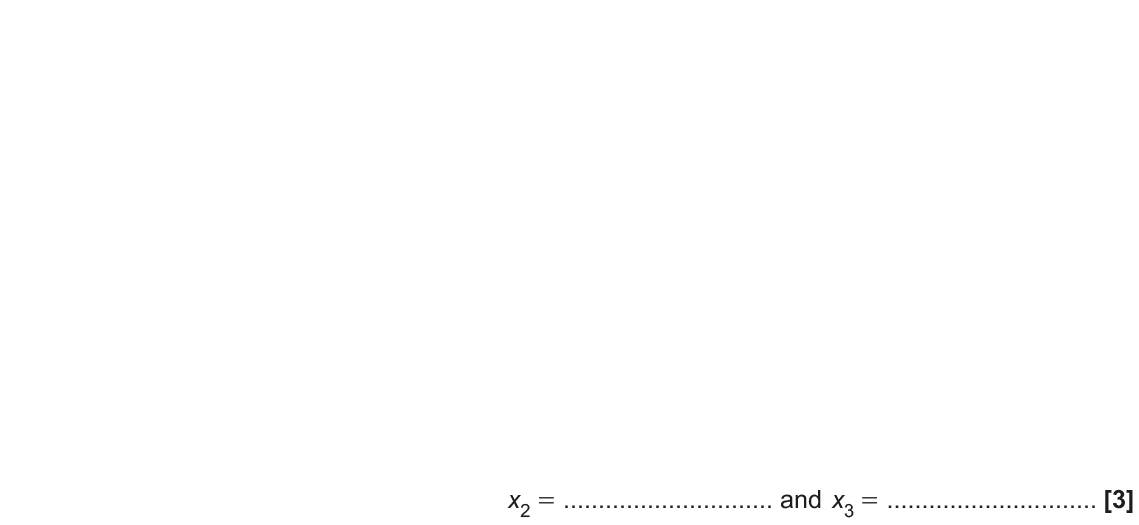 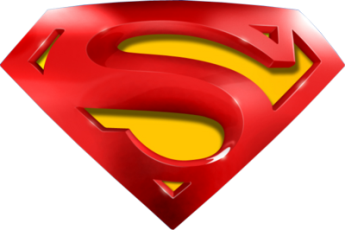 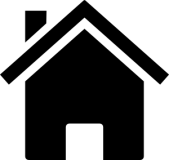 Nov 2018 3H Q15
Algebra
Iterations
A
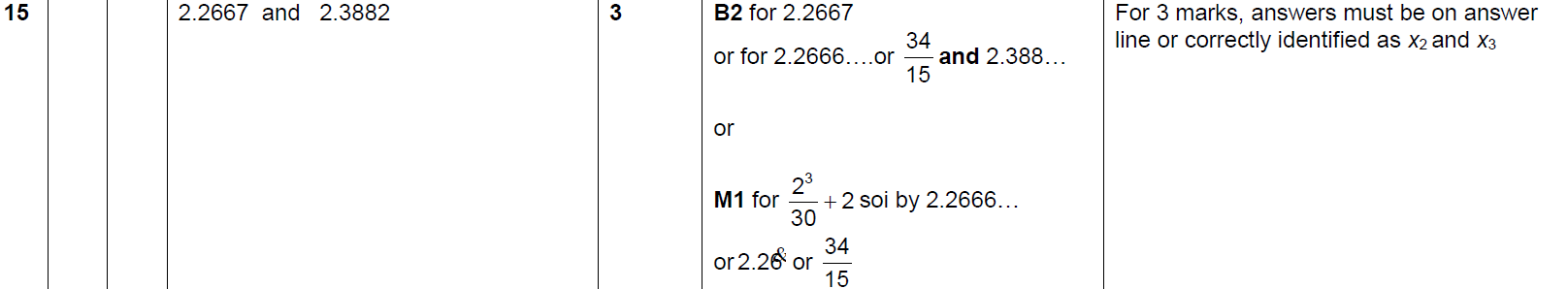 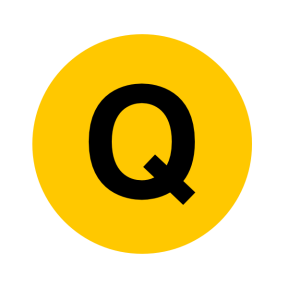 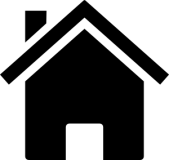 Algebra
Manipulating Formulae/ Changing the Subject
Manipulating Formulae/ Changing the Subject
June 2017
2H Q5
Practice
1H Q12
Nov 2017
3H Q1
Practice
3H Q3
Nov 2018
2H Q9
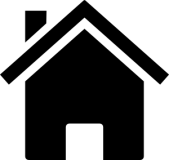 See also:
Volume & Surface Area
Forming Equations
Functions
Practice 1H Q12
Algebra
Manipulating Formulae/ Changing the Subject
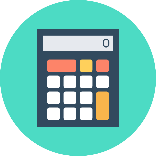 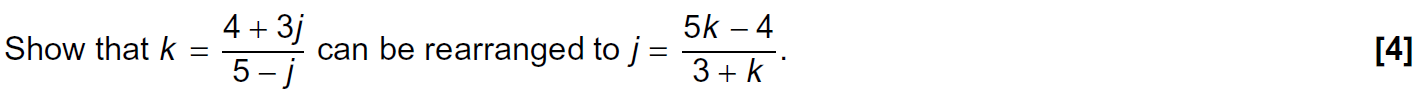 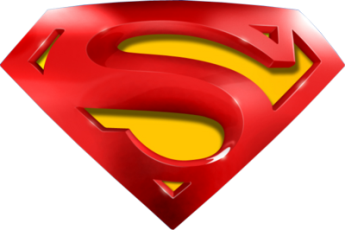 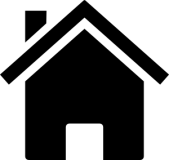 Practice 1H Q12
Algebra
Manipulating Formulae/ Changing the Subject
A
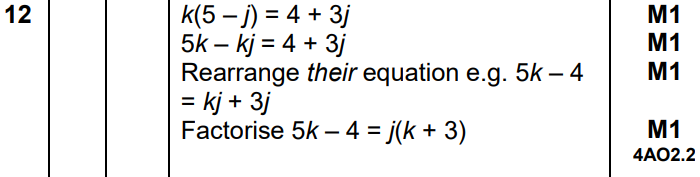 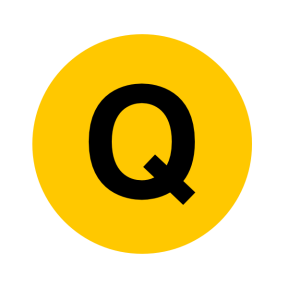 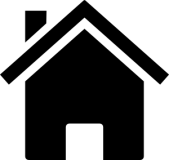 Practice 3H Q3
Algebra
Manipulating Formulae/ Changing the Subject
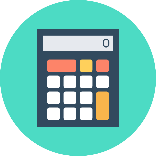 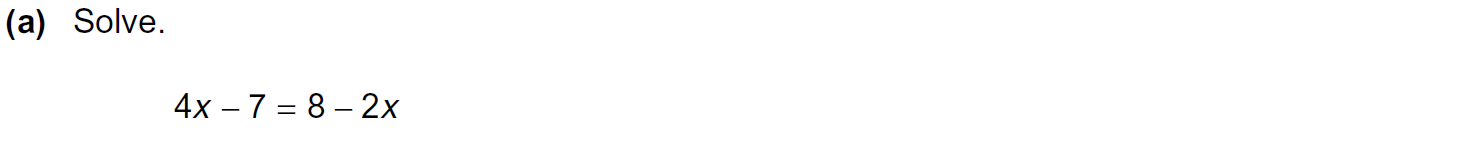 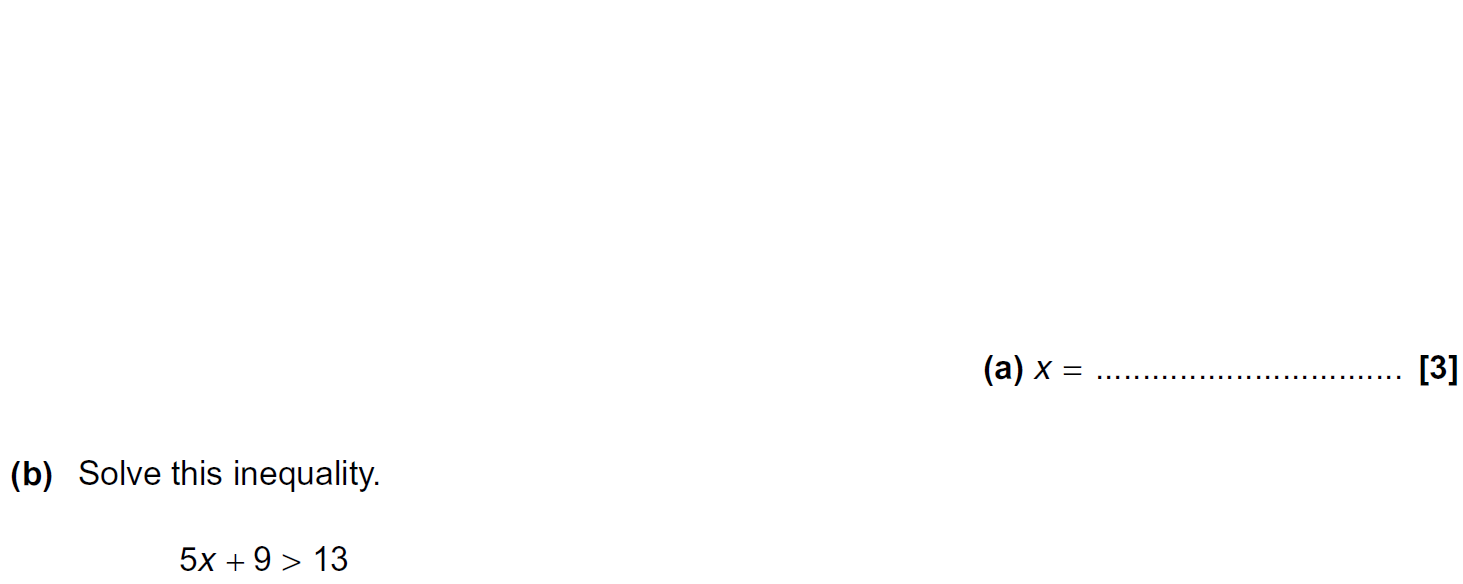 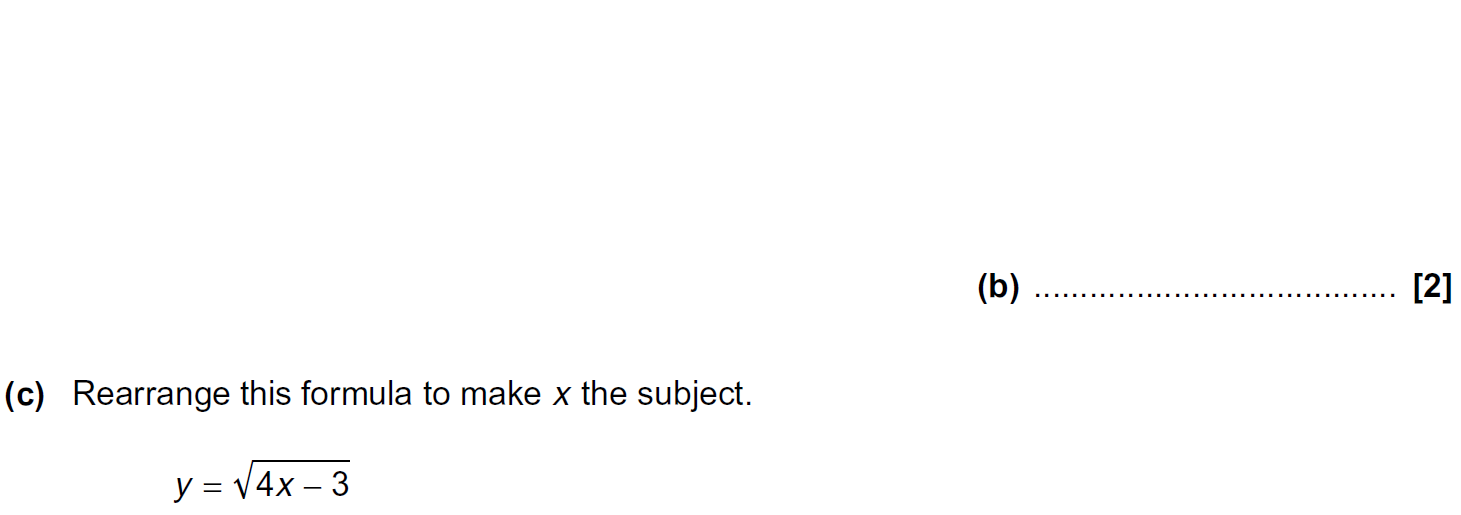 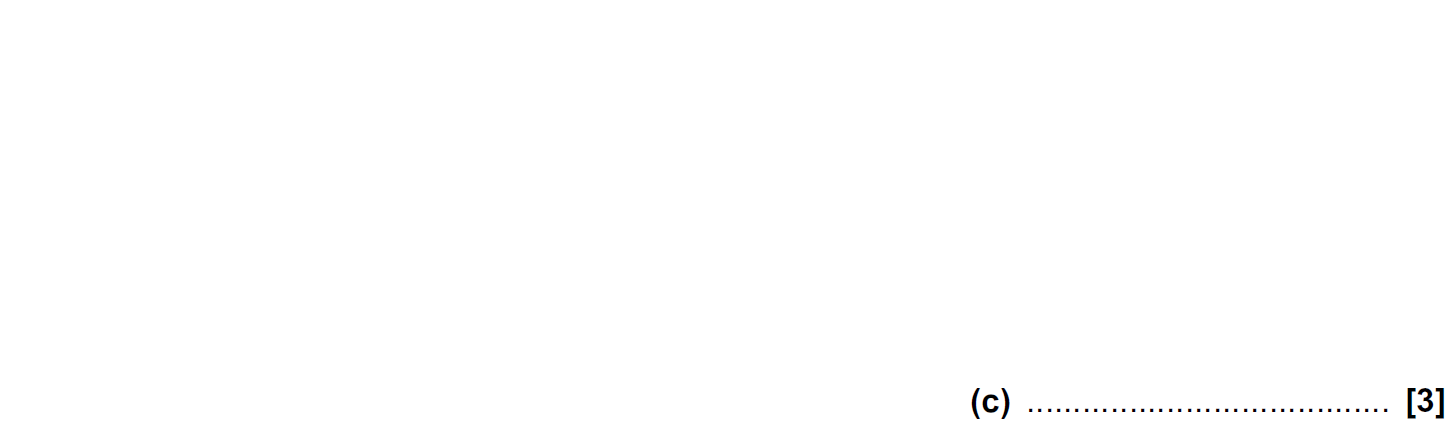 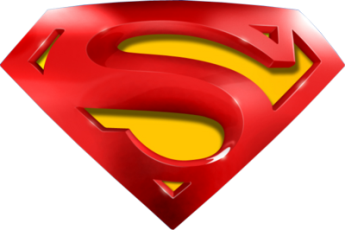 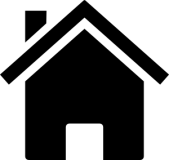 Practice 3H Q3
Algebra
Manipulating Formulae/ Changing the Subject
A
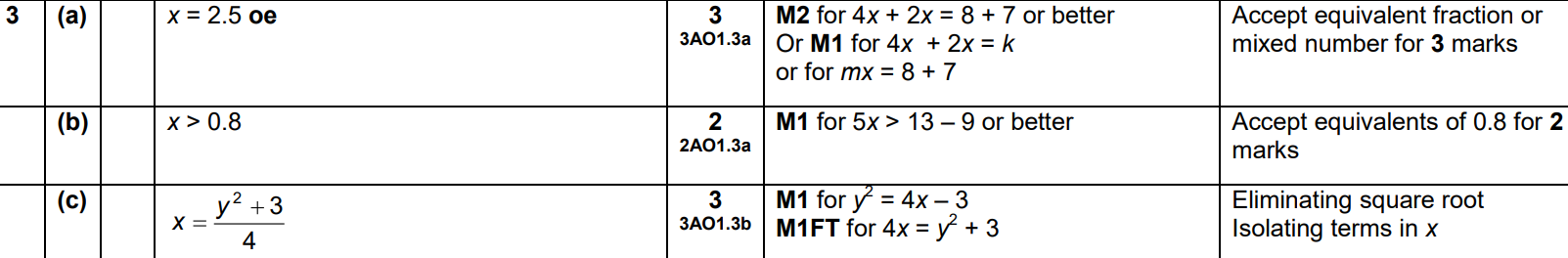 B
C
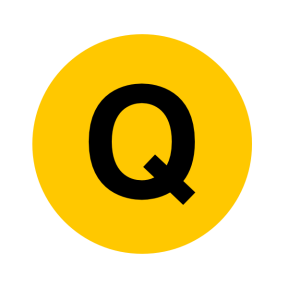 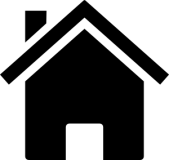 June 2017 2H Q5
Algebra
Manipulating Formulae/ Changing the Subject
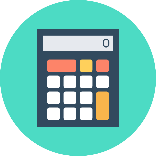 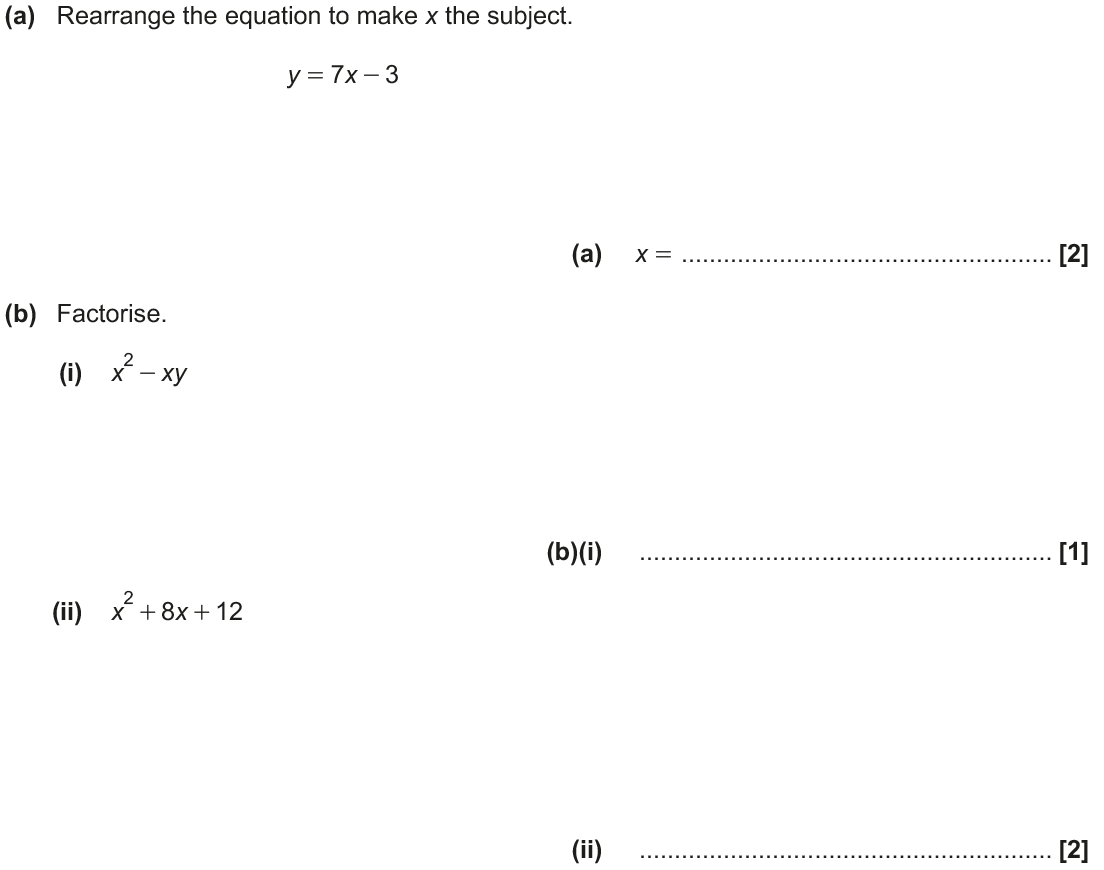 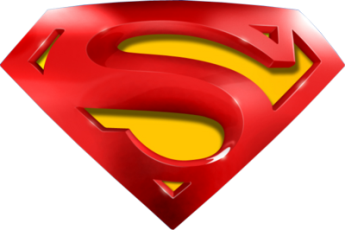 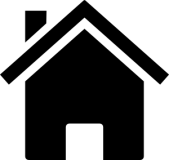 June 2017 2H Q5
Algebra
Manipulating Formulae/ Changing the Subject
A
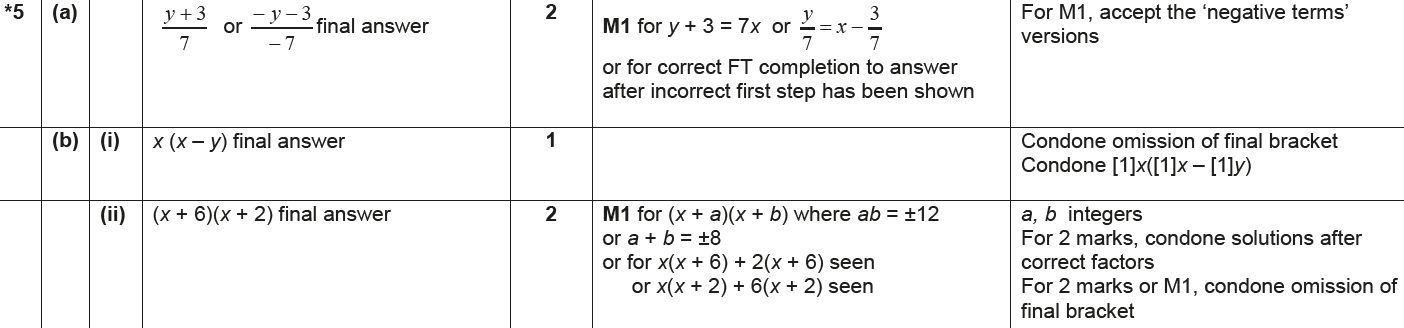 B (i)
B (ii)
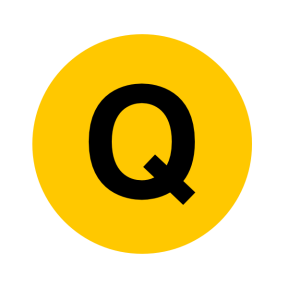 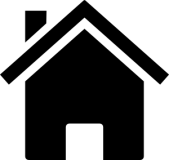 Nov 2017 3H Q1
Algebra
Manipulating Formulae/ Changing the Subject
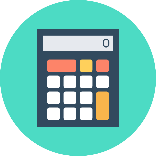 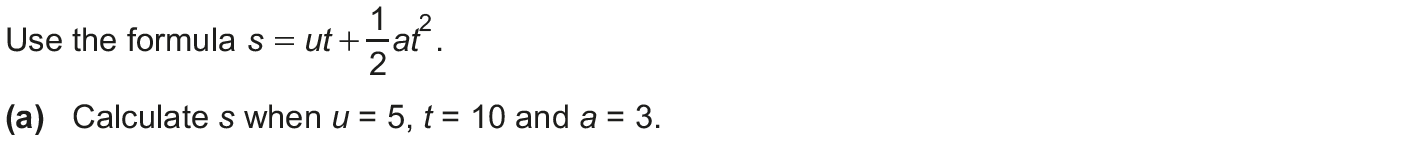 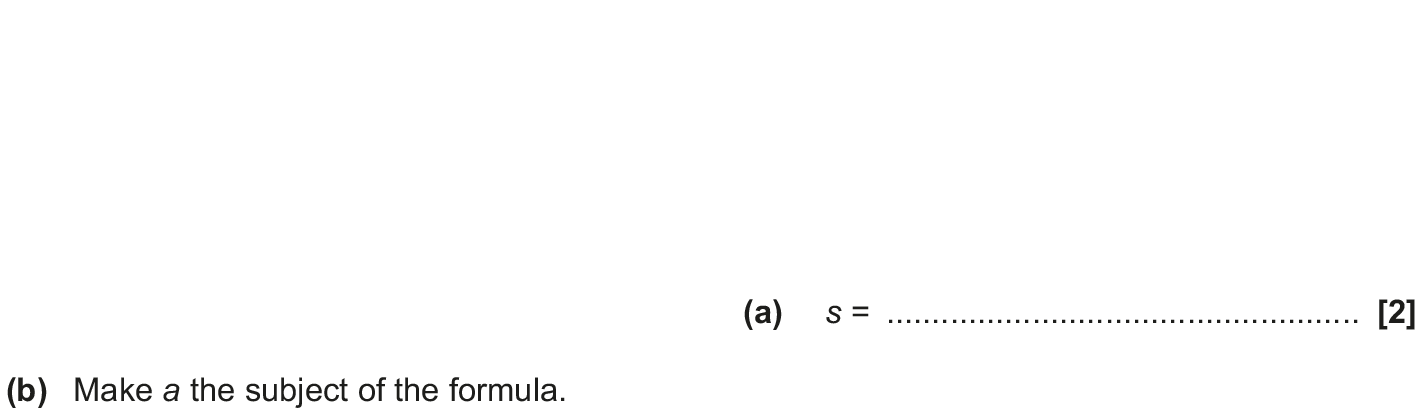 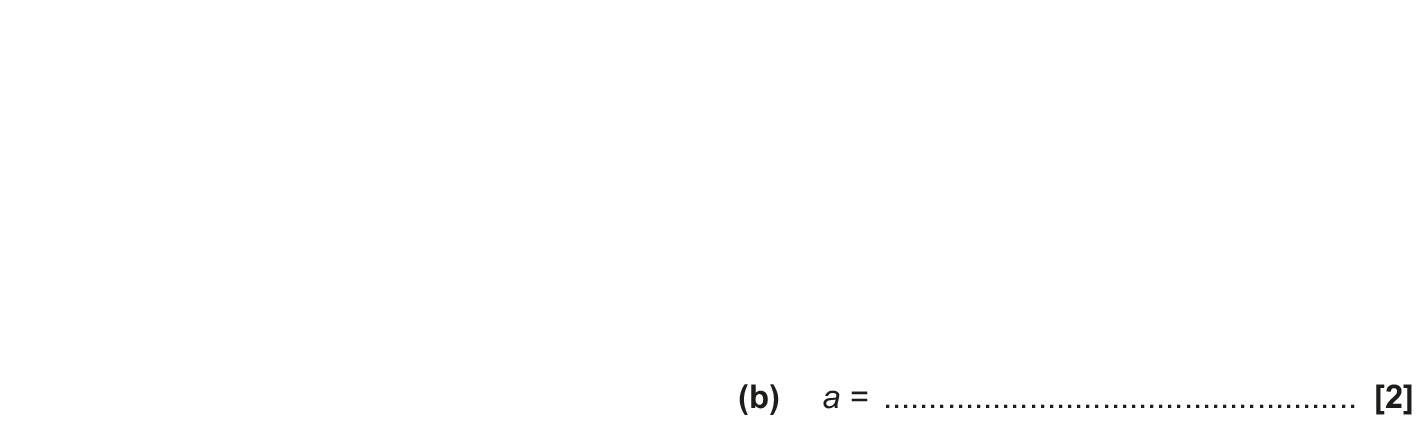 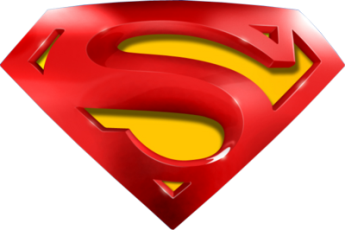 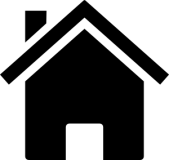 Nov 2017 3H Q1
Algebra
Manipulating Formulae/ Changing the Subject
A
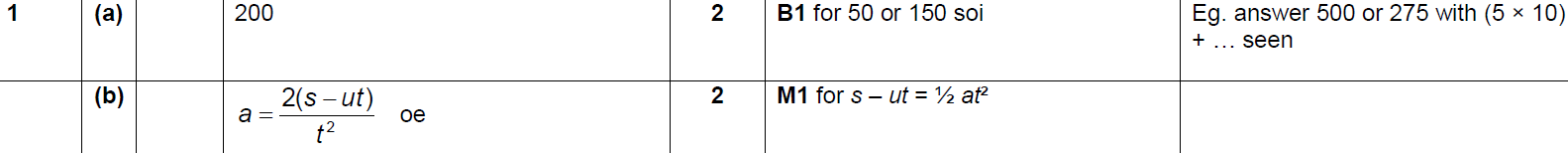 B
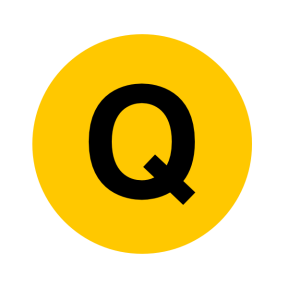 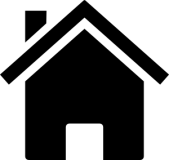 Nov 2018 2H Q9
Algebra
Manipulating Formulae/ Changing the Subject
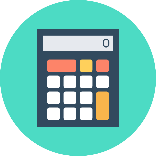 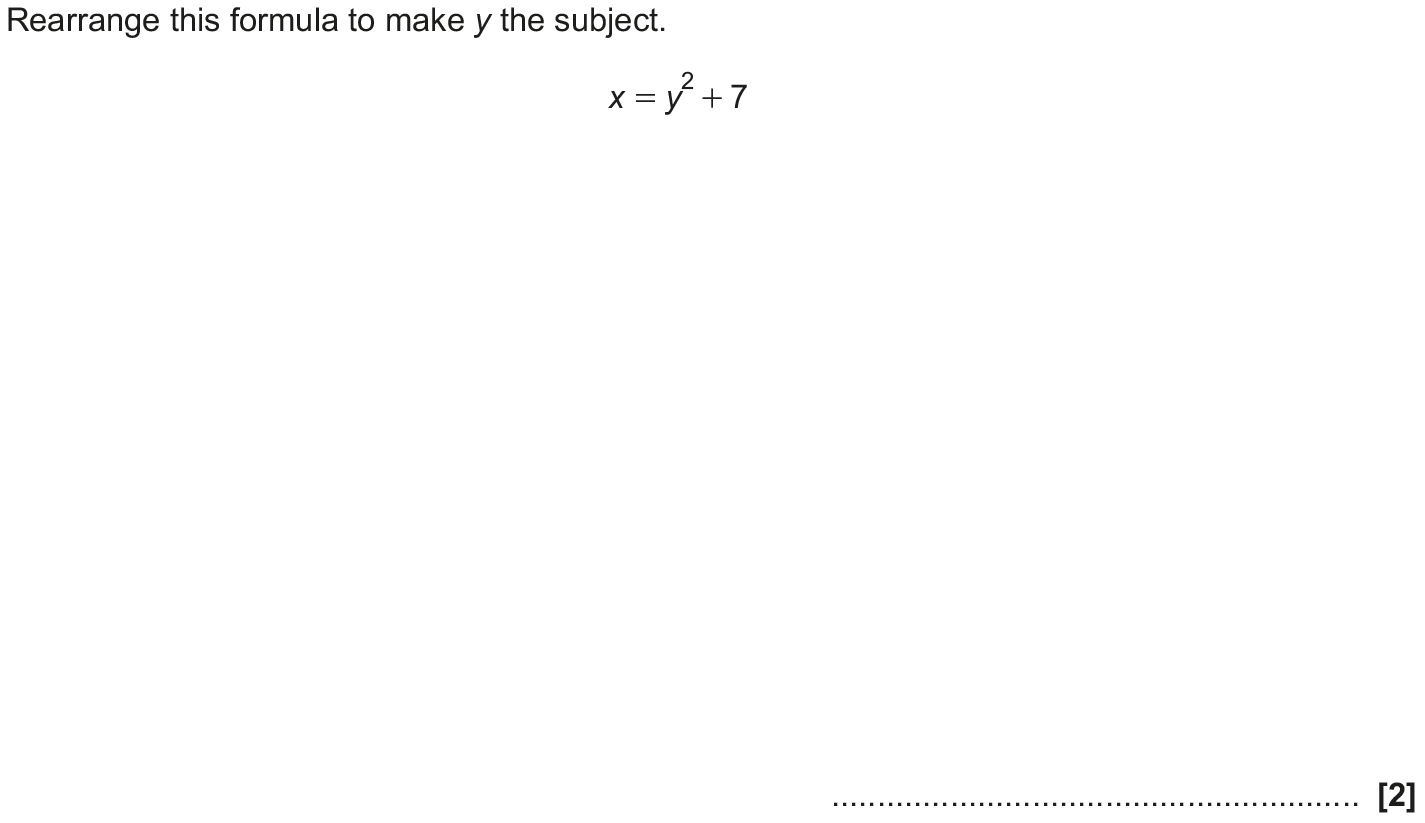 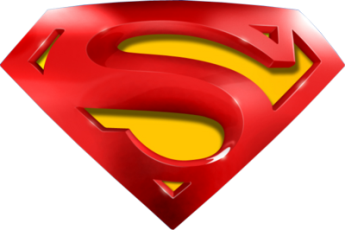 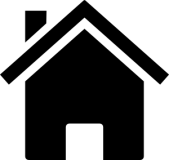 Nov 2018 2H Q9
Algebra
Manipulating Formulae/ Changing the Subject
A
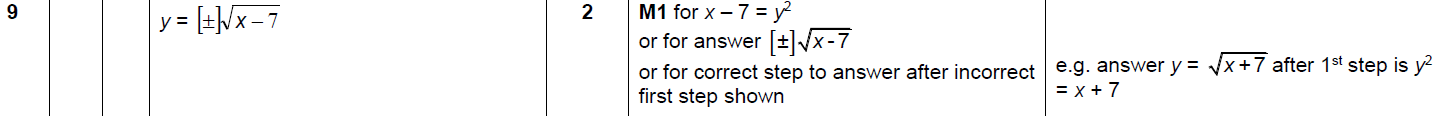 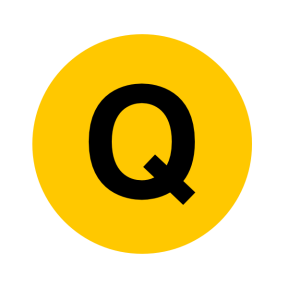 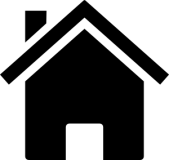 Algebra
Forming Equations
Forming Equations
May 2017
1H Q9
SAM
3H Q9
Nov 2017
2H Q6
SAM
1H Q5
Practice
1H Q4
May 2018
1H Q9
SAM
2H Q5
Practice
1H Q8
Nov 2018
1H Q5
SAM
2H Q6
Practice
2H Q6
Nov 2018
3H Q11
SAM
2H Q19
Practice
3H Q17
Nov 2018
3H Q12
Functions
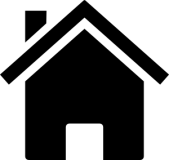 Sequences
See also:
Show that…
Direct & Inverse Proportion
SAM 1H Q5
Algebra
Forming Equations
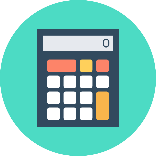 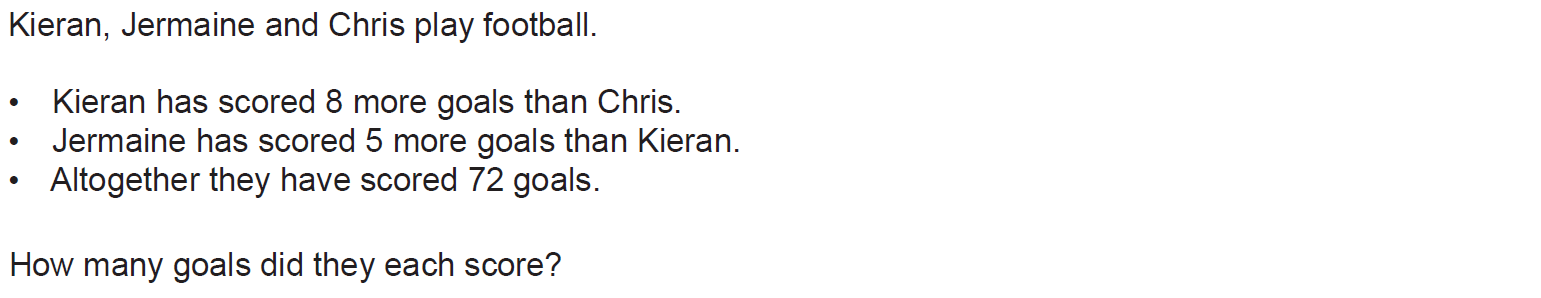 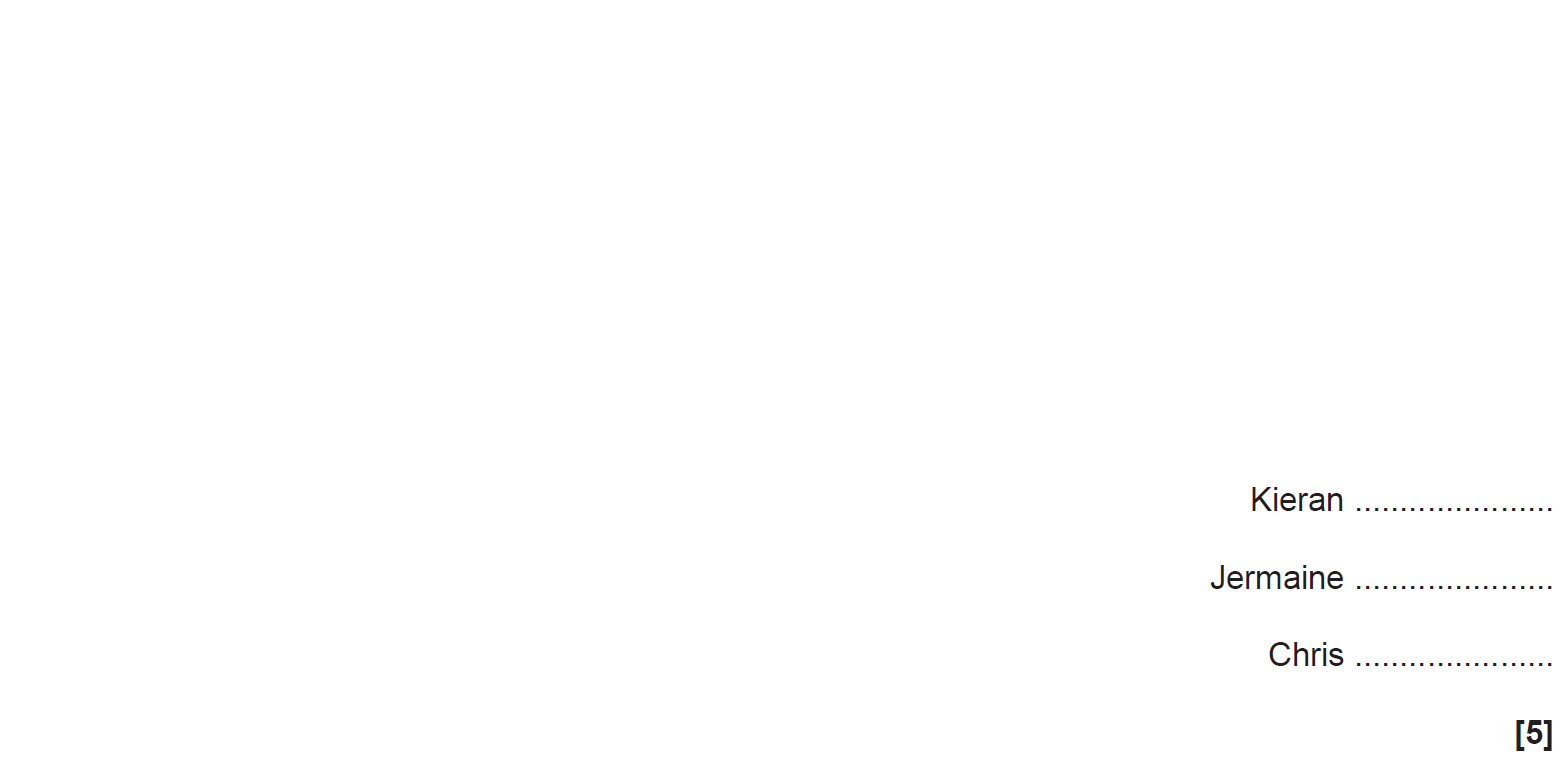 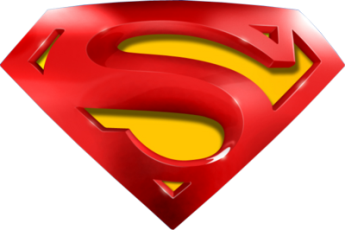 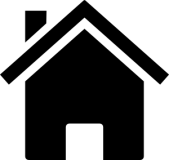 SAM 1H Q5
Algebra
Forming Equations
A
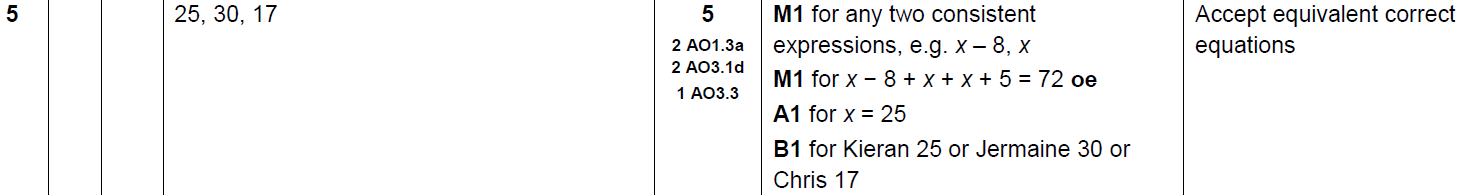 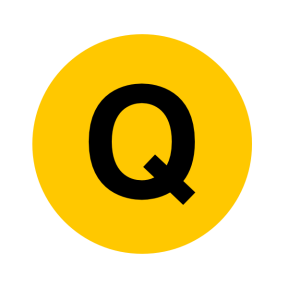 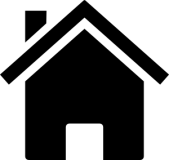 SAM 2H Q5
Algebra
Forming Equations
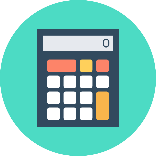 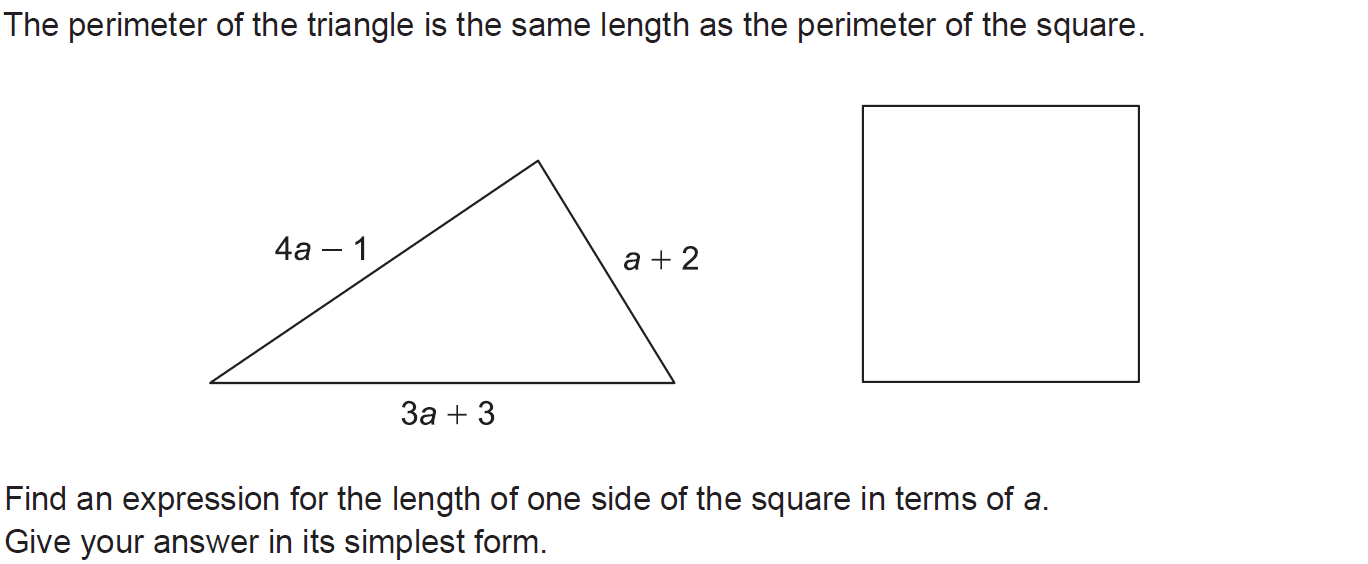 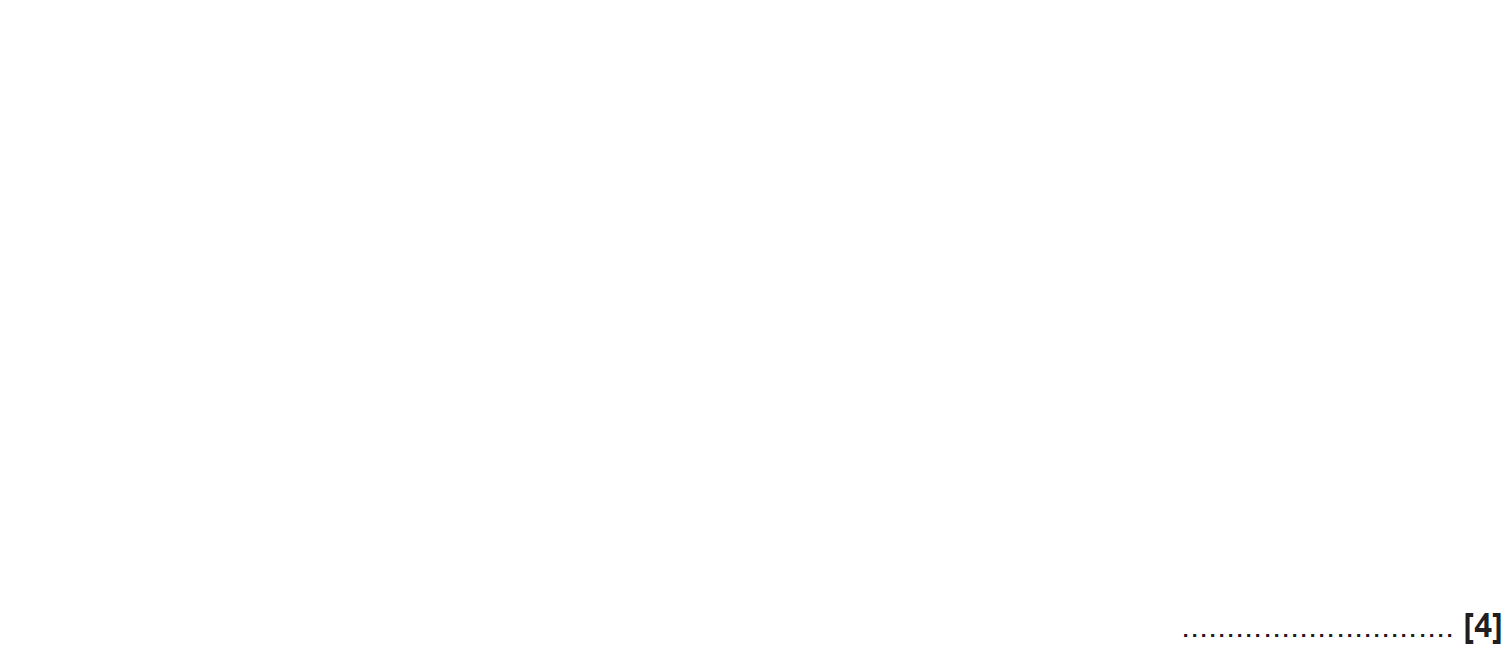 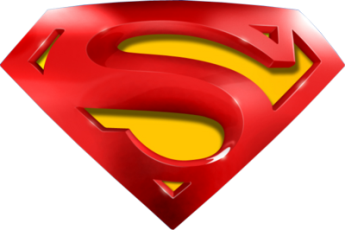 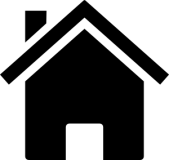 SAM 2H Q5
Algebra
Forming Equations
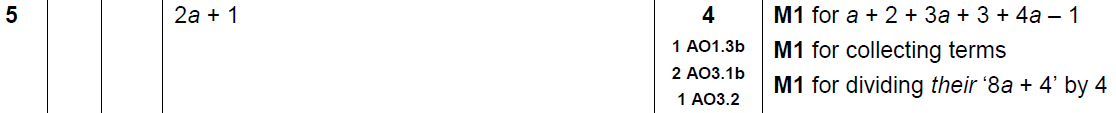 A
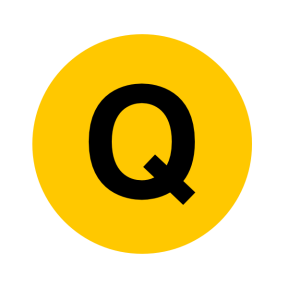 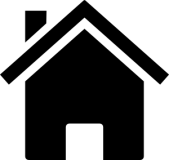 SAM 2H Q6
Algebra
Forming Equations
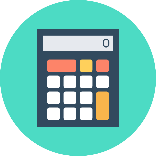 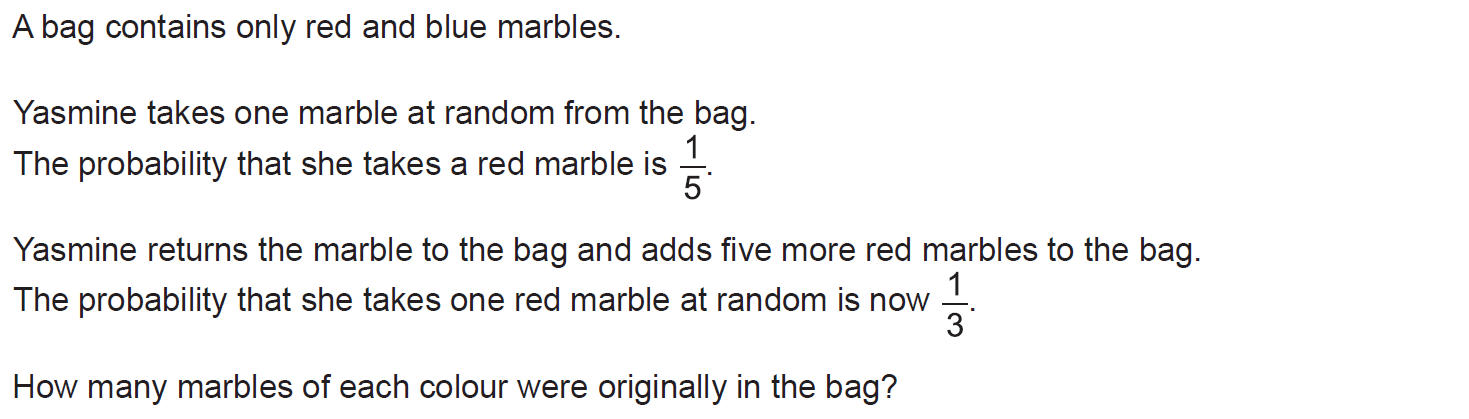 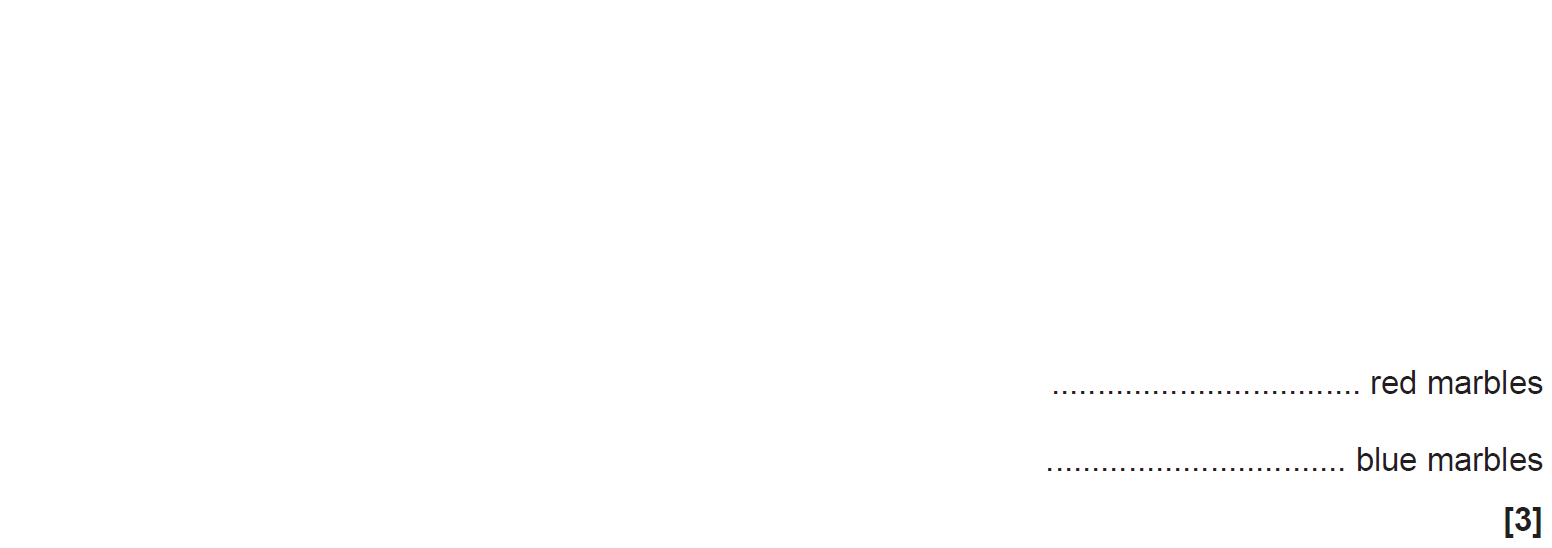 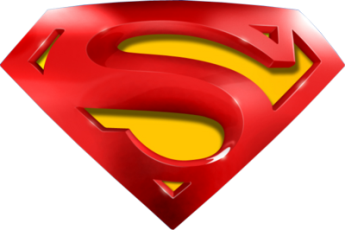 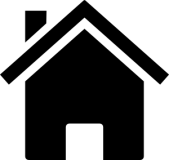 SAM 2H Q6
Algebra
Forming Equations
A
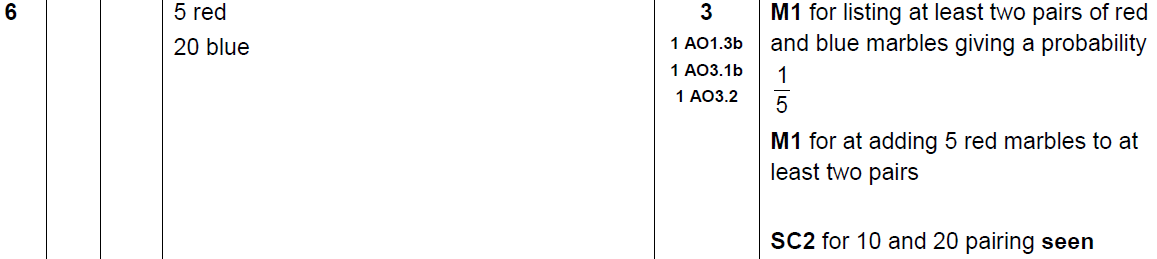 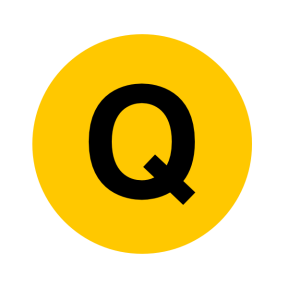 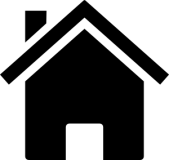 SAM 2H Q19
Algebra
Forming Equations
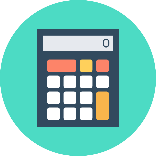 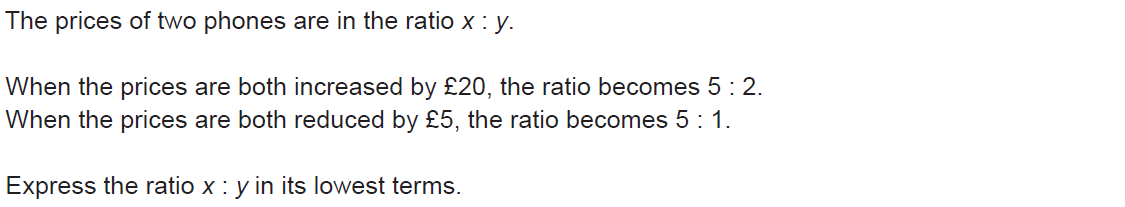 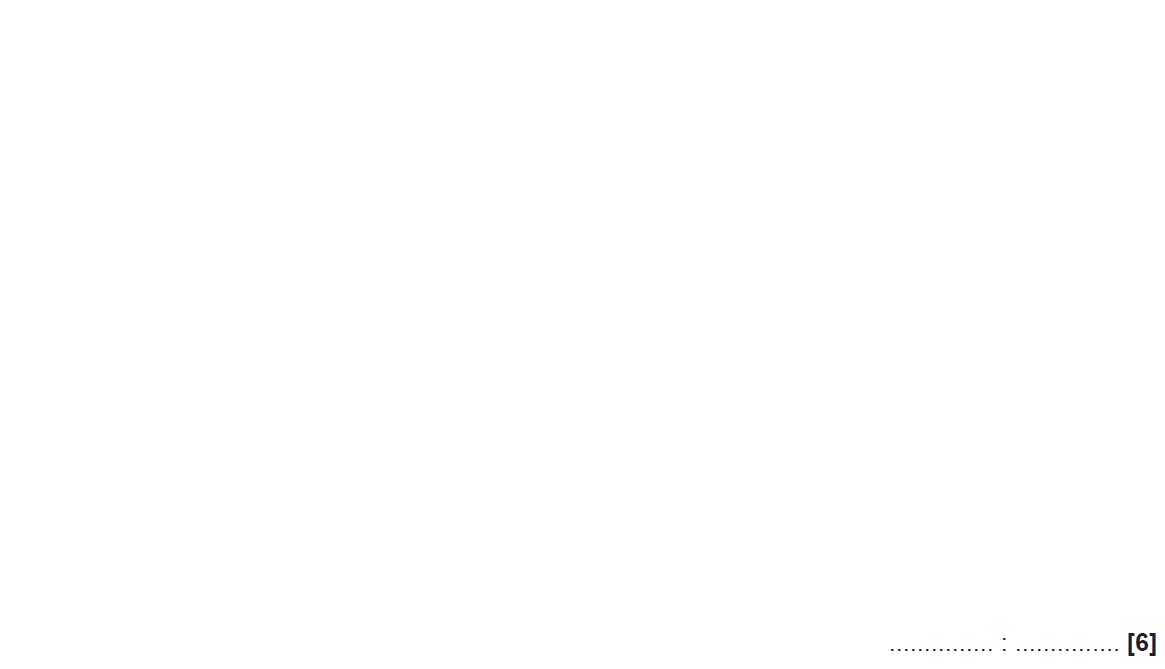 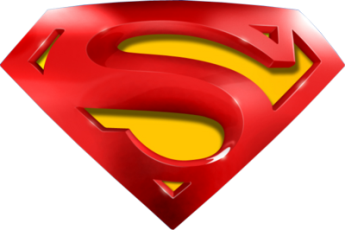 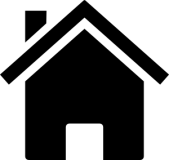 SAM 2H Q19
Algebra
Forming Equations
A
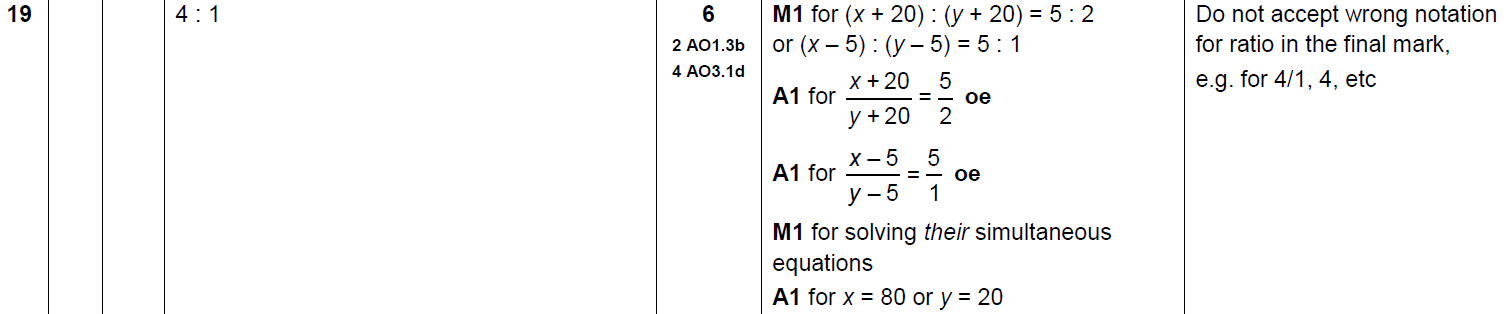 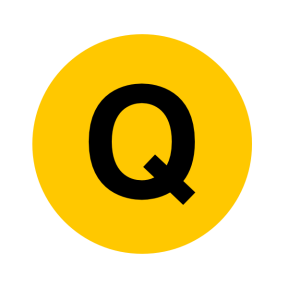 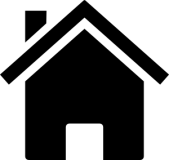 SAM 3H Q9
Algebra
Forming Equations
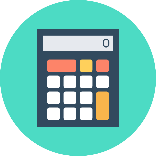 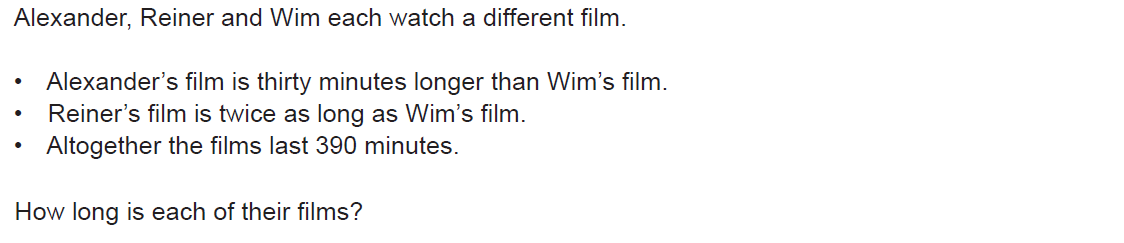 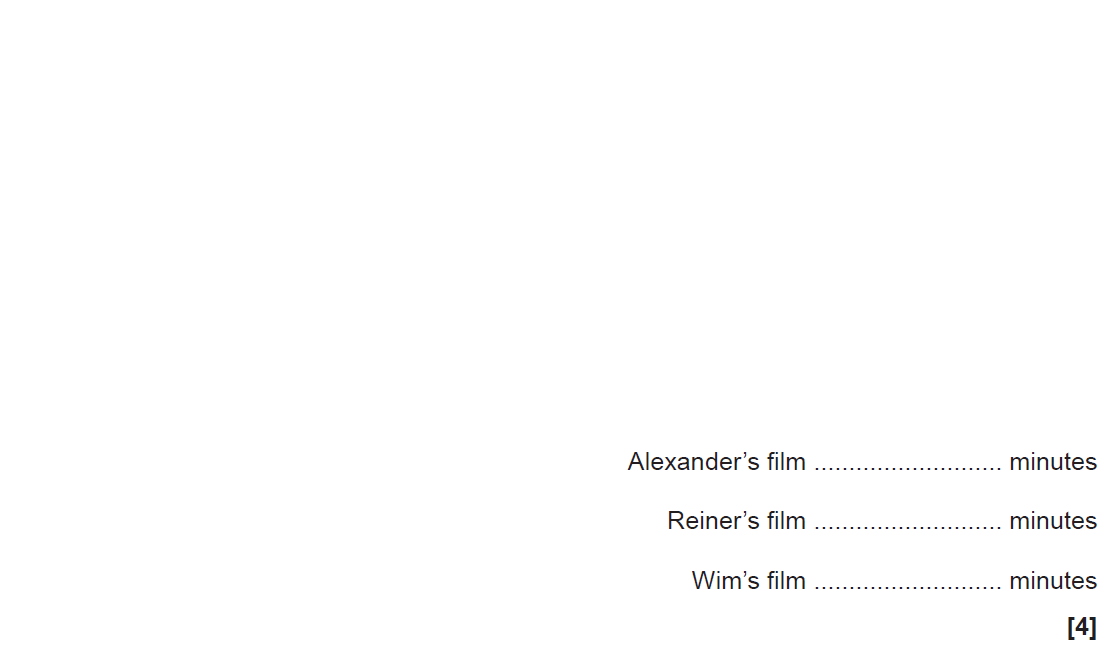 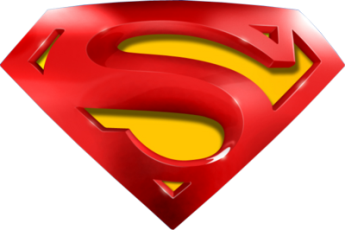 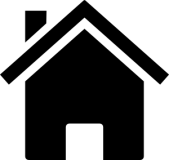 SAM 3H Q9
Algebra
Forming Equations
A
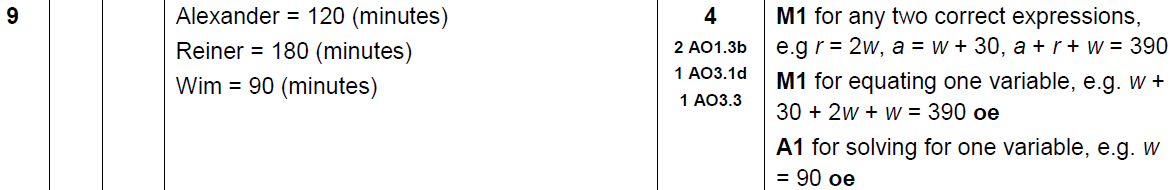 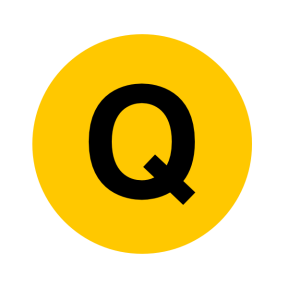 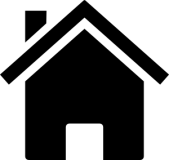 Practice 1H Q4
Algebra
Forming Equations
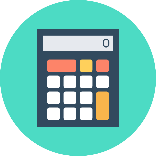 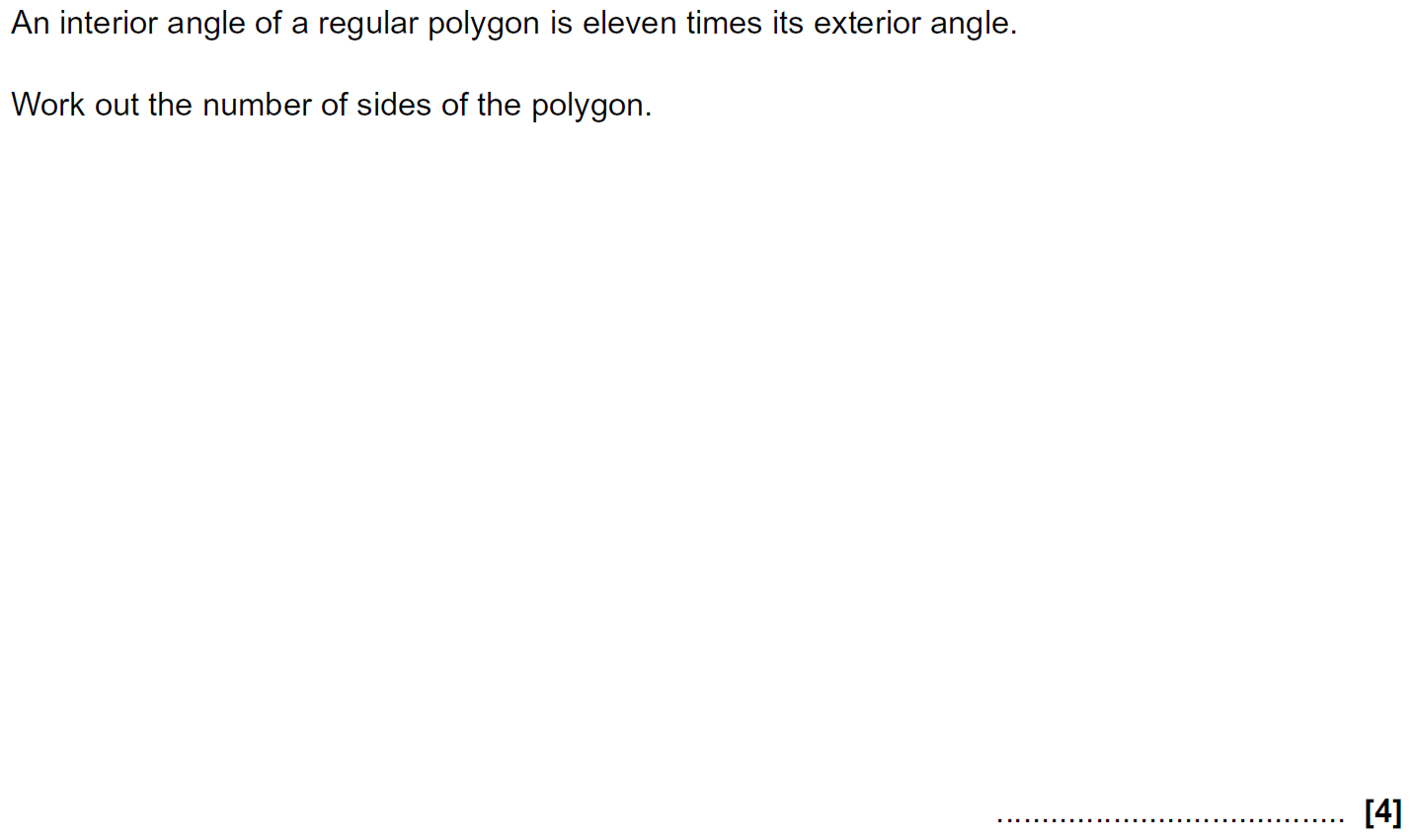 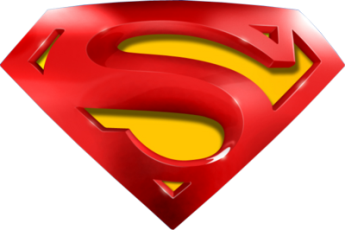 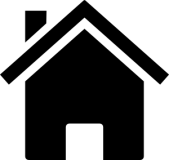 Practice 1H Q4
Algebra
Forming Equations
A
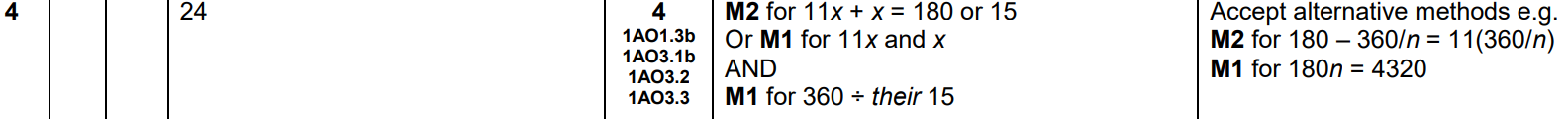 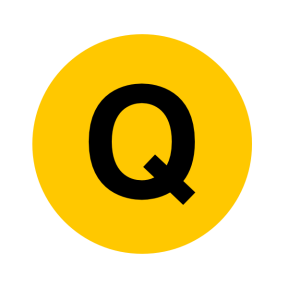 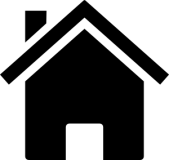 Practice 1H Q8
Algebra
Forming Equations
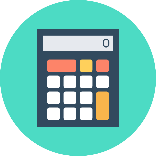 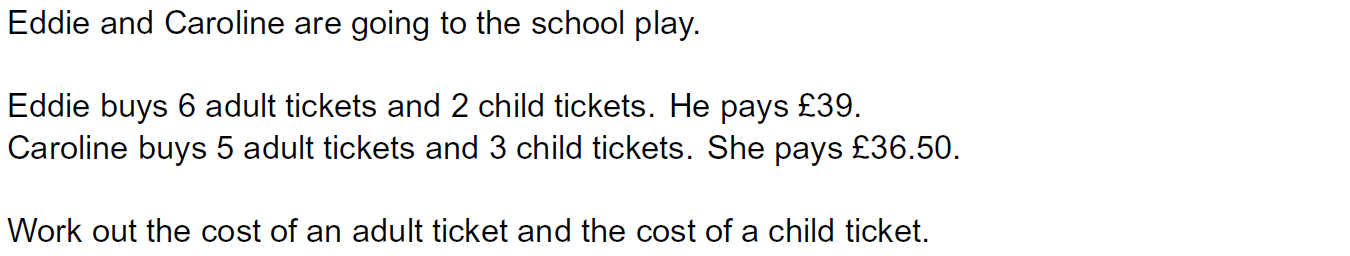 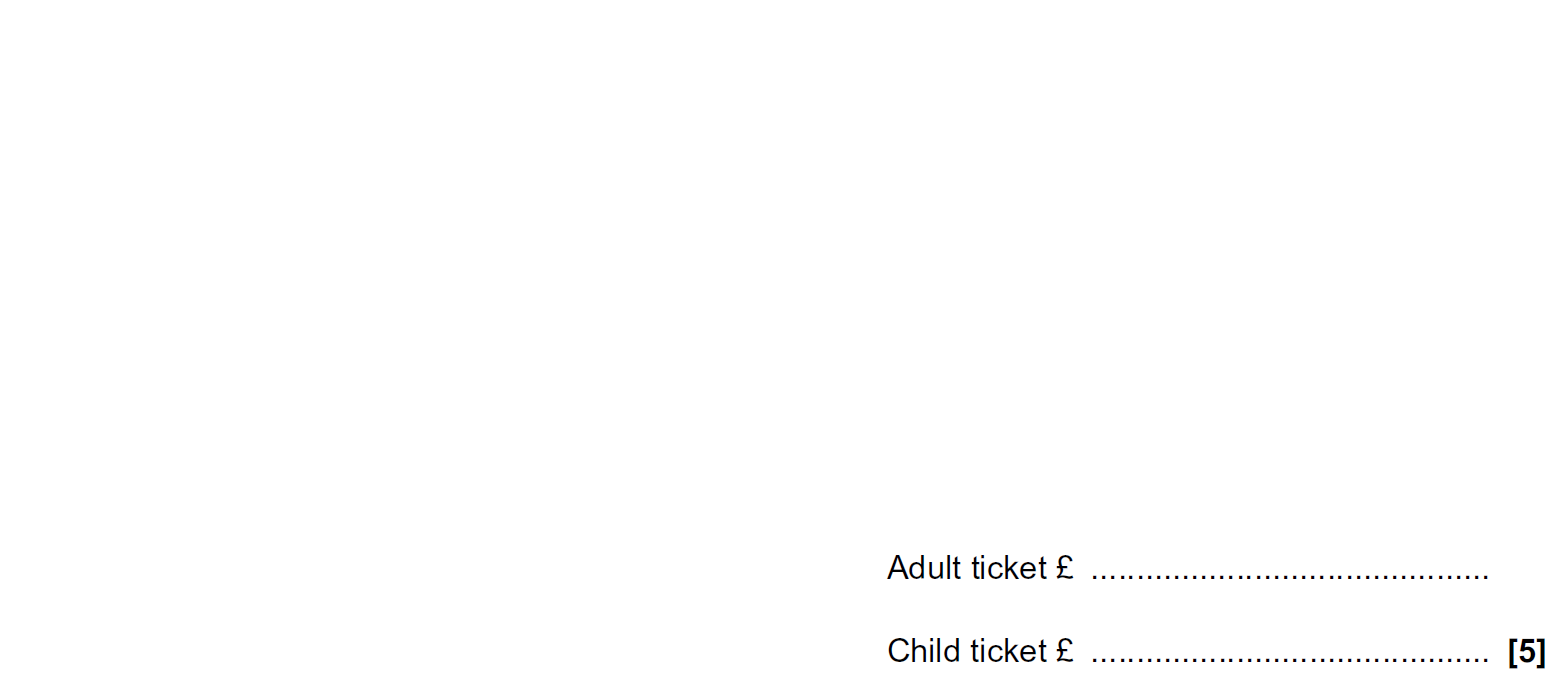 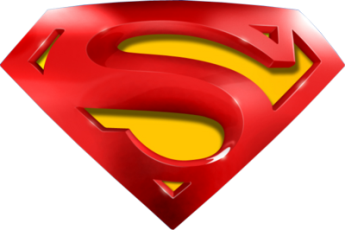 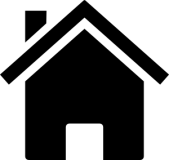 Practice 1H Q8
Algebra
Forming Equations
A
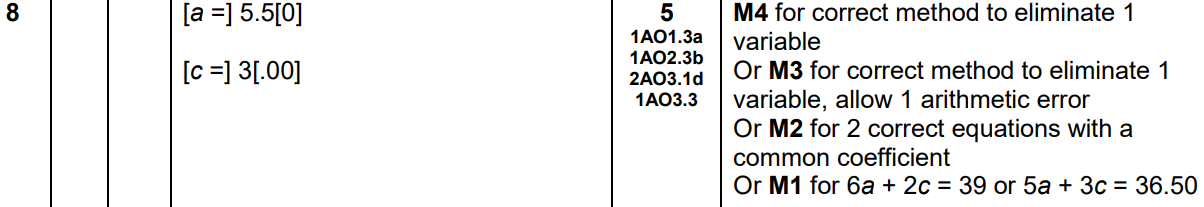 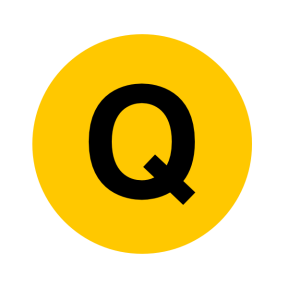 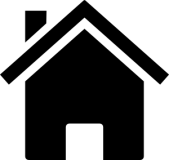 Practice 2H Q6
Algebra
Forming Equations
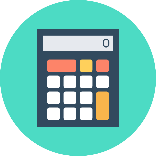 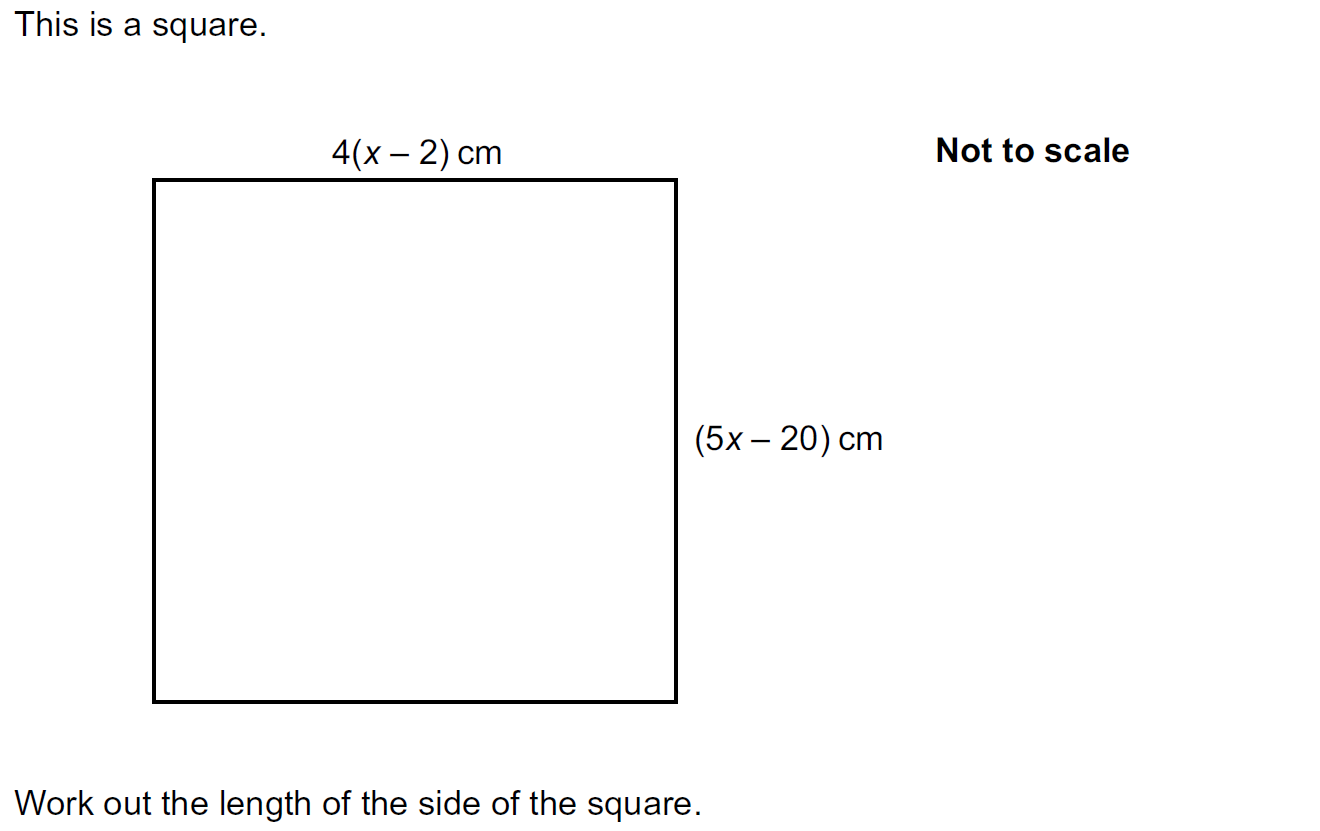 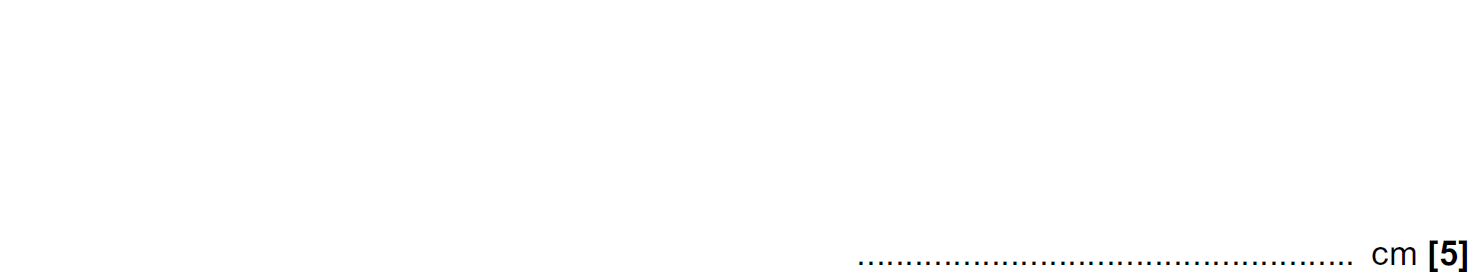 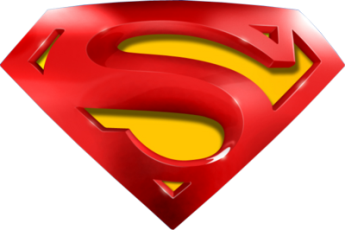 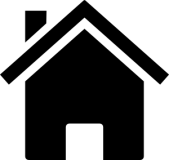 Practice 2H Q6
Algebra
Forming Equations
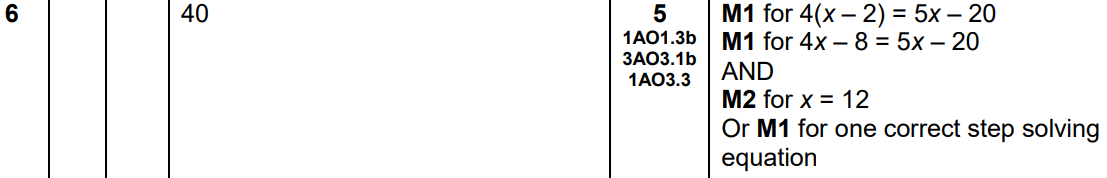 A
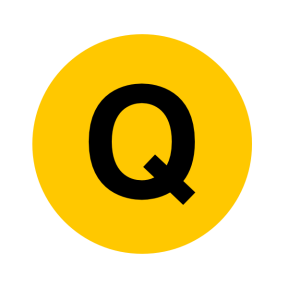 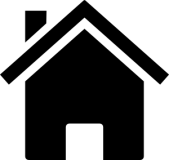 Practice 3H Q17
Algebra
Forming Equations
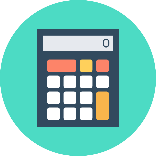 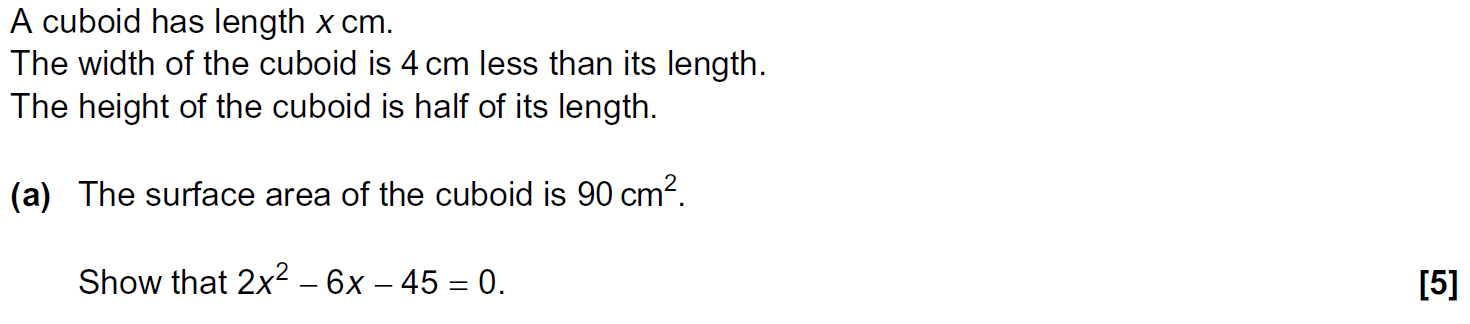 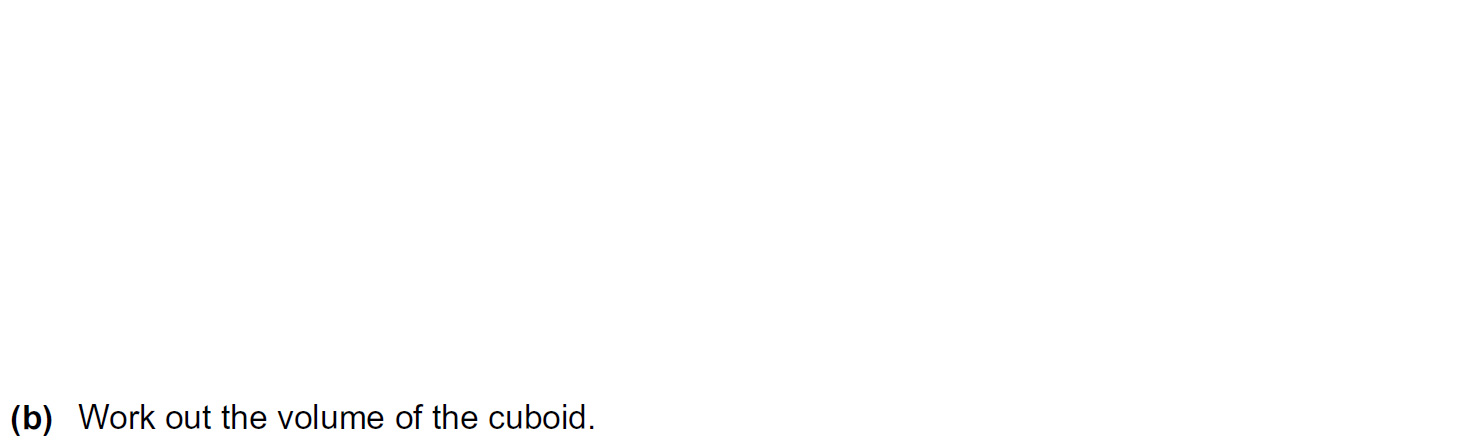 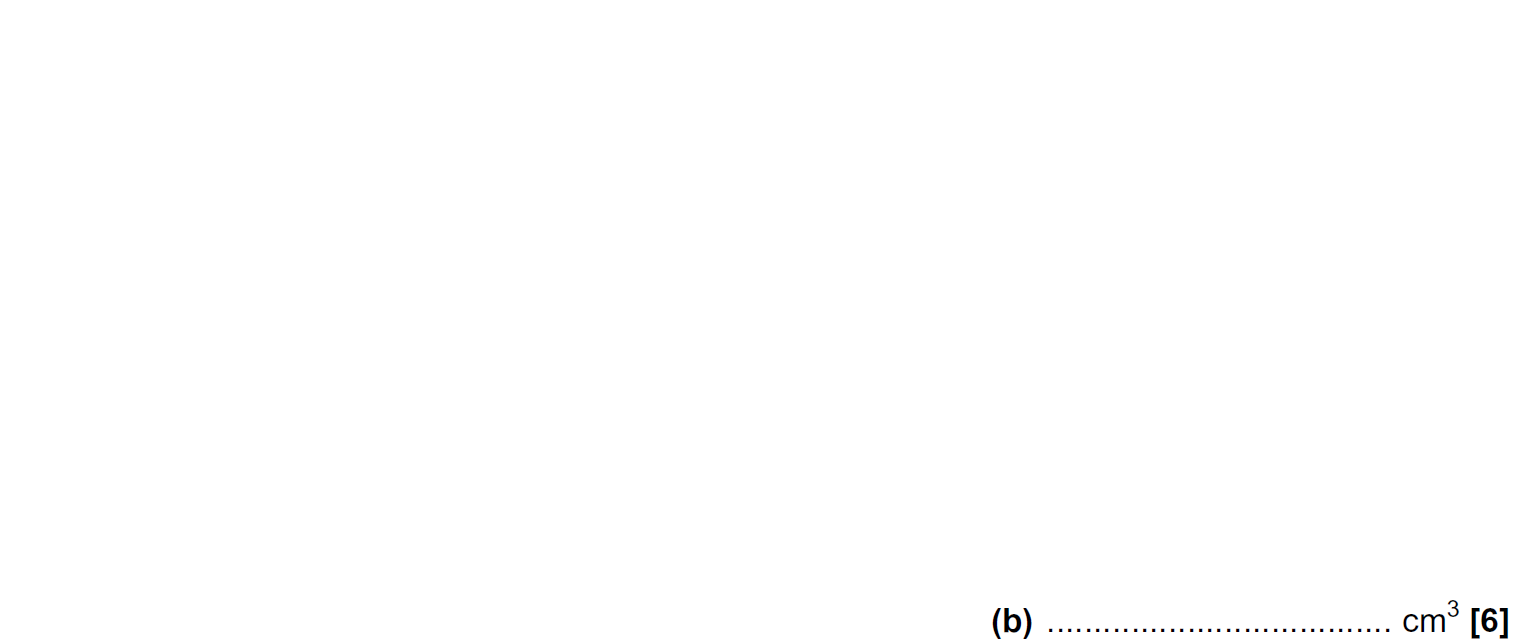 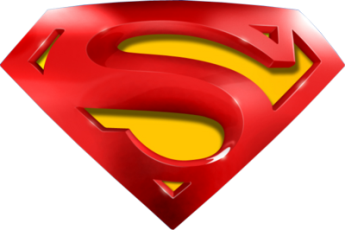 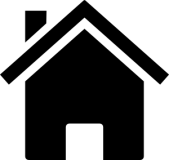 Practice 3H Q17
Algebra
Forming Equations
A
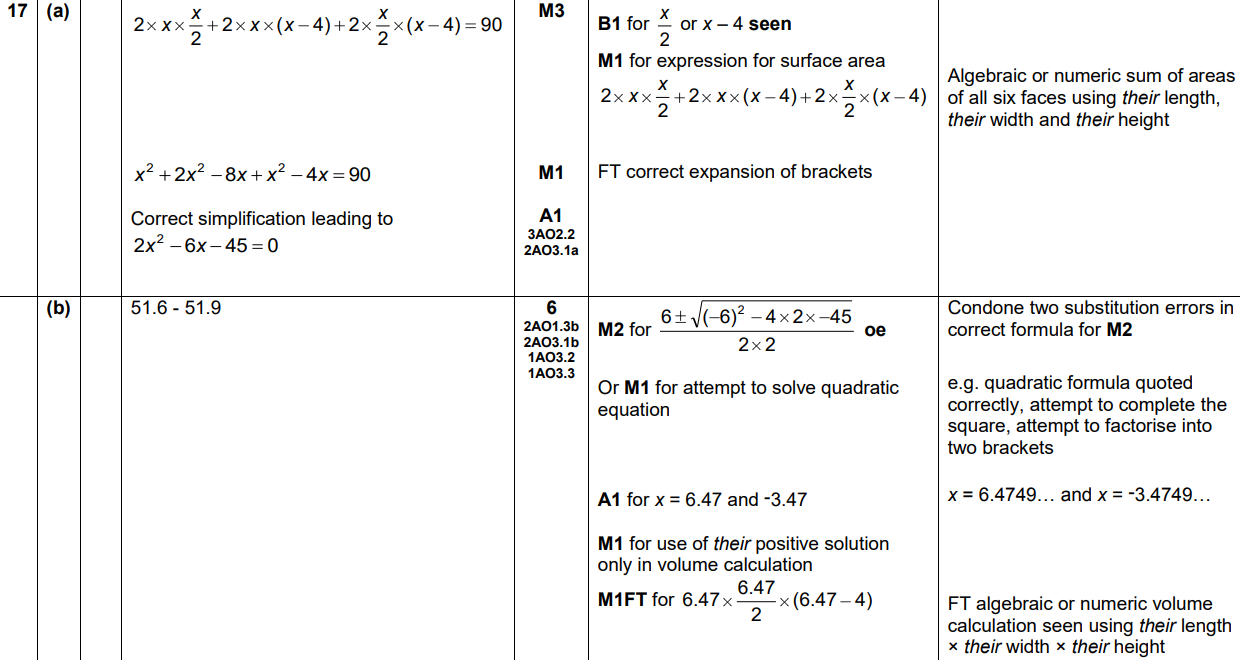 B
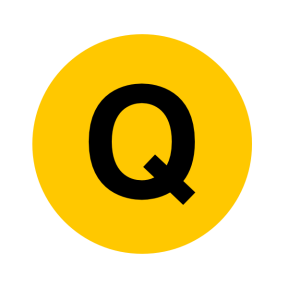 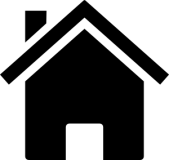 May 2017 1H Q9
Algebra
Forming Equations
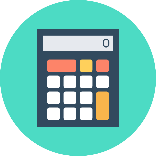 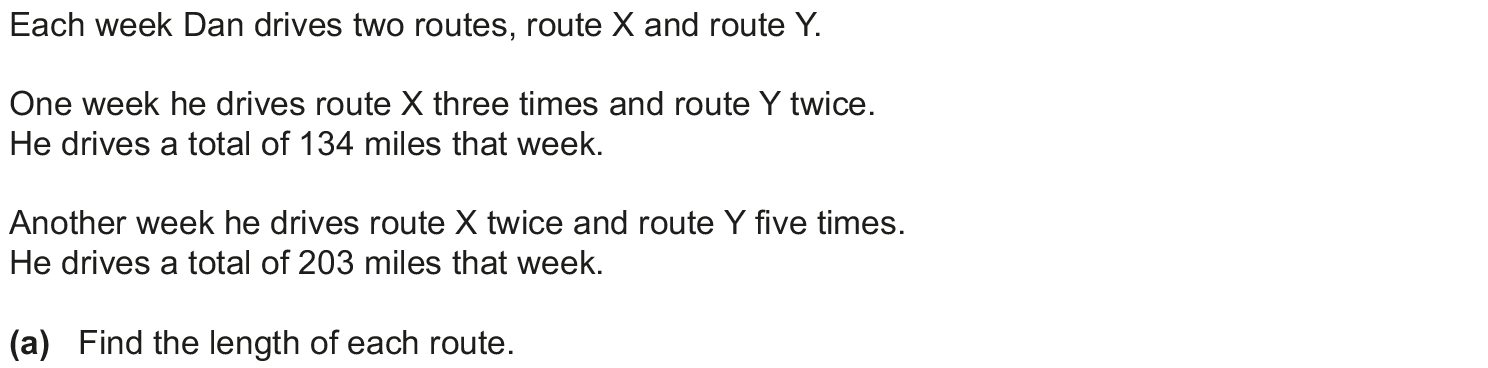 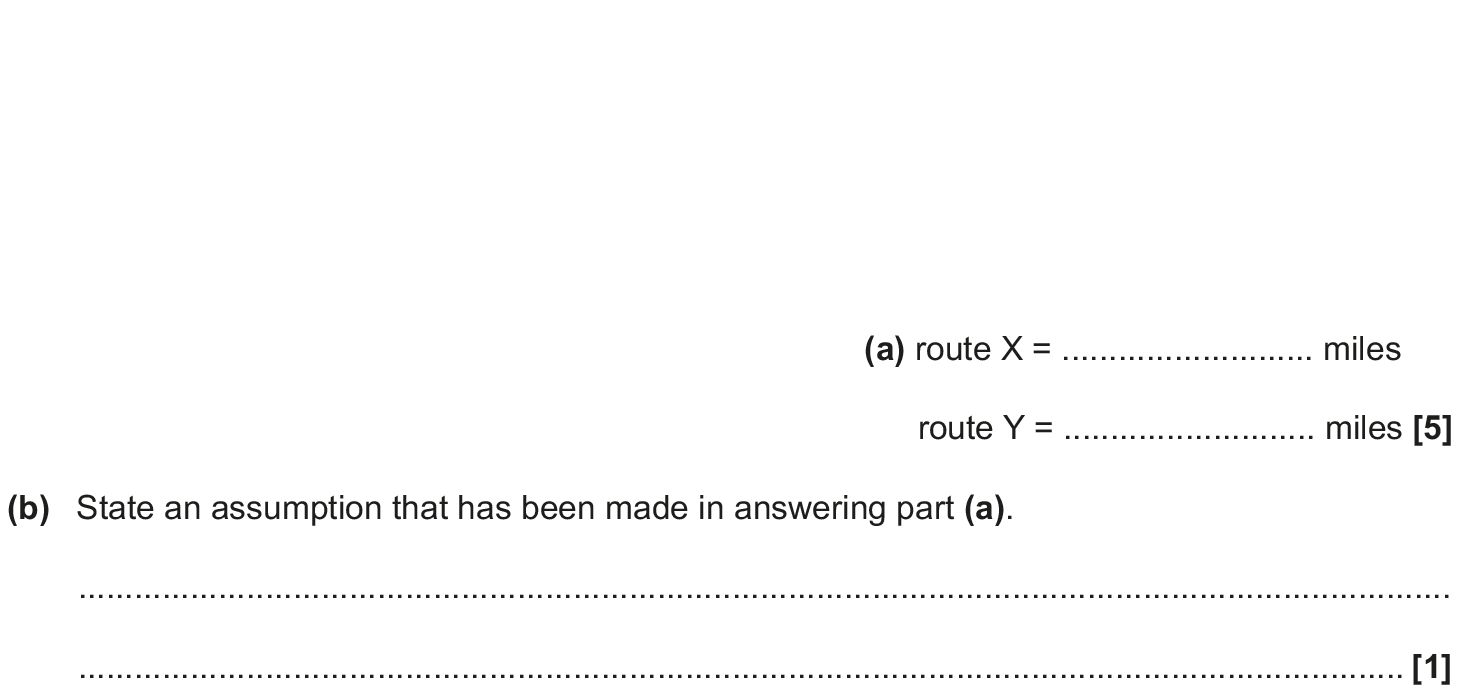 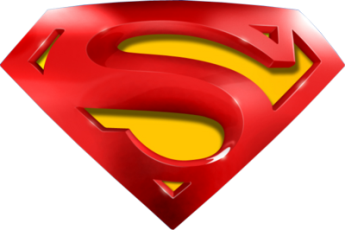 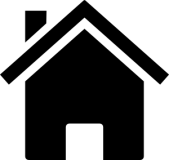 May 2017 1H Q9
Algebra
Forming Equations
A
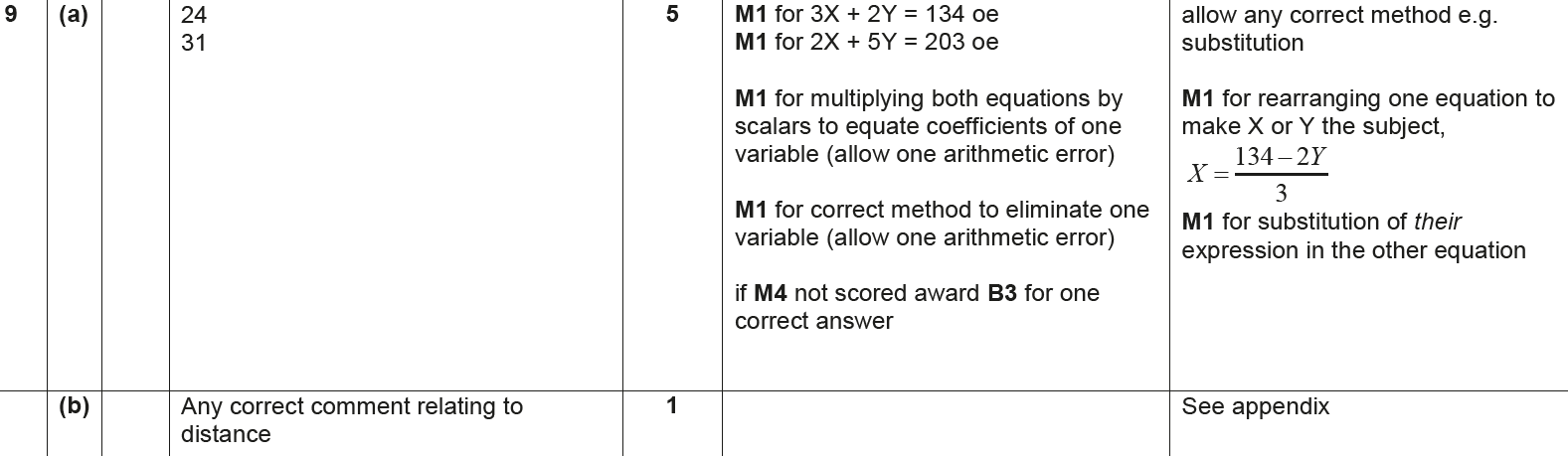 B
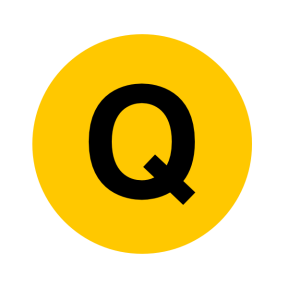 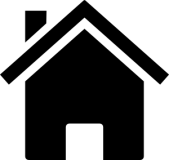 Nov 2017 2H Q6
Algebra
Forming Equations
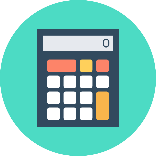 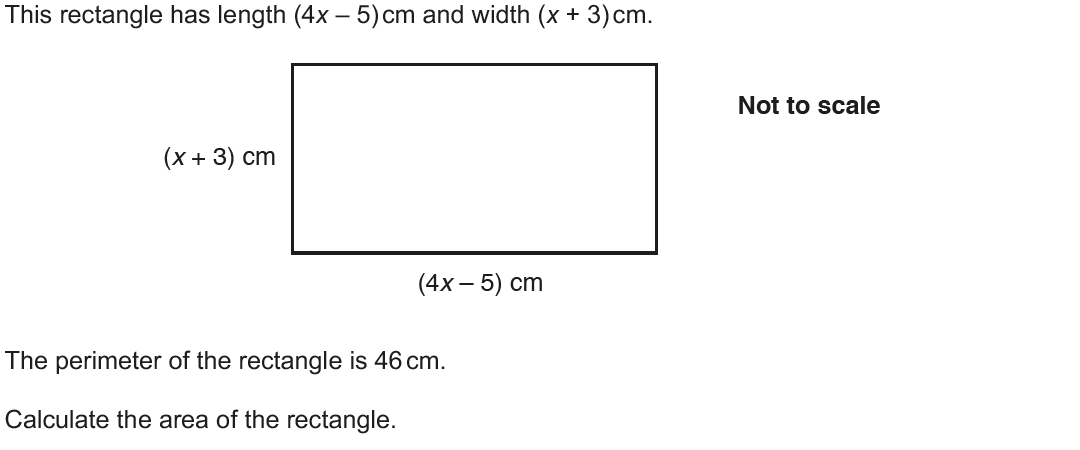 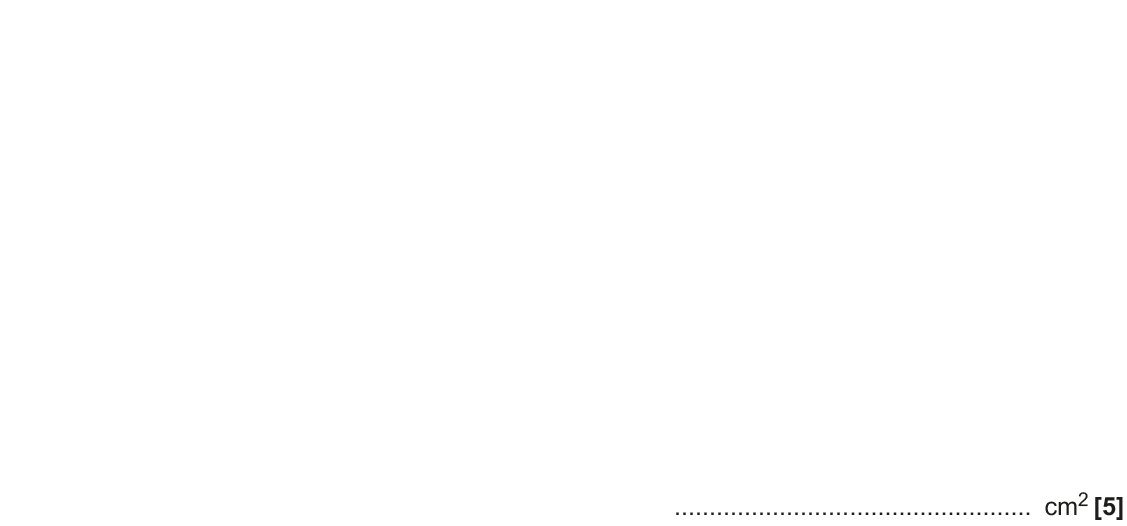 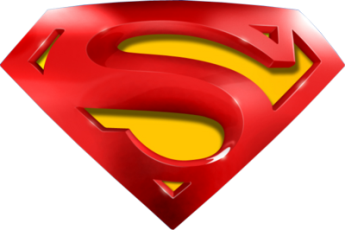 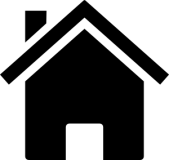 Nov 2017 2H Q6
Algebra
Forming Equations
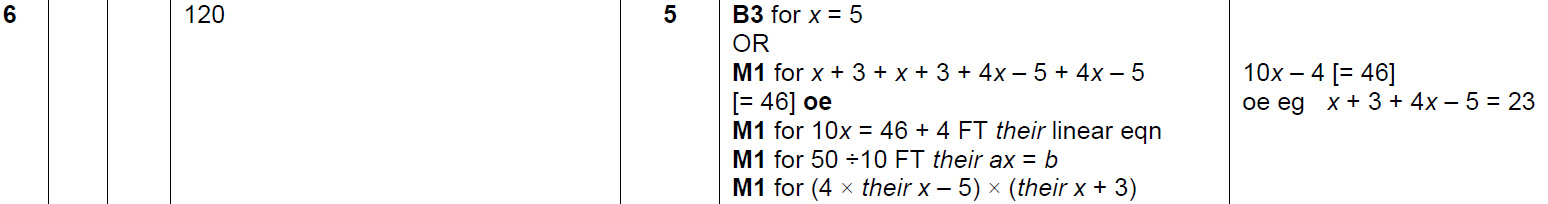 A
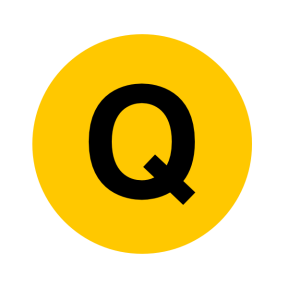 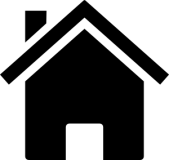 May 2018 1H Q9
Algebra
Forming Equations
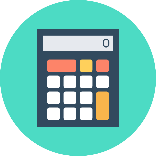 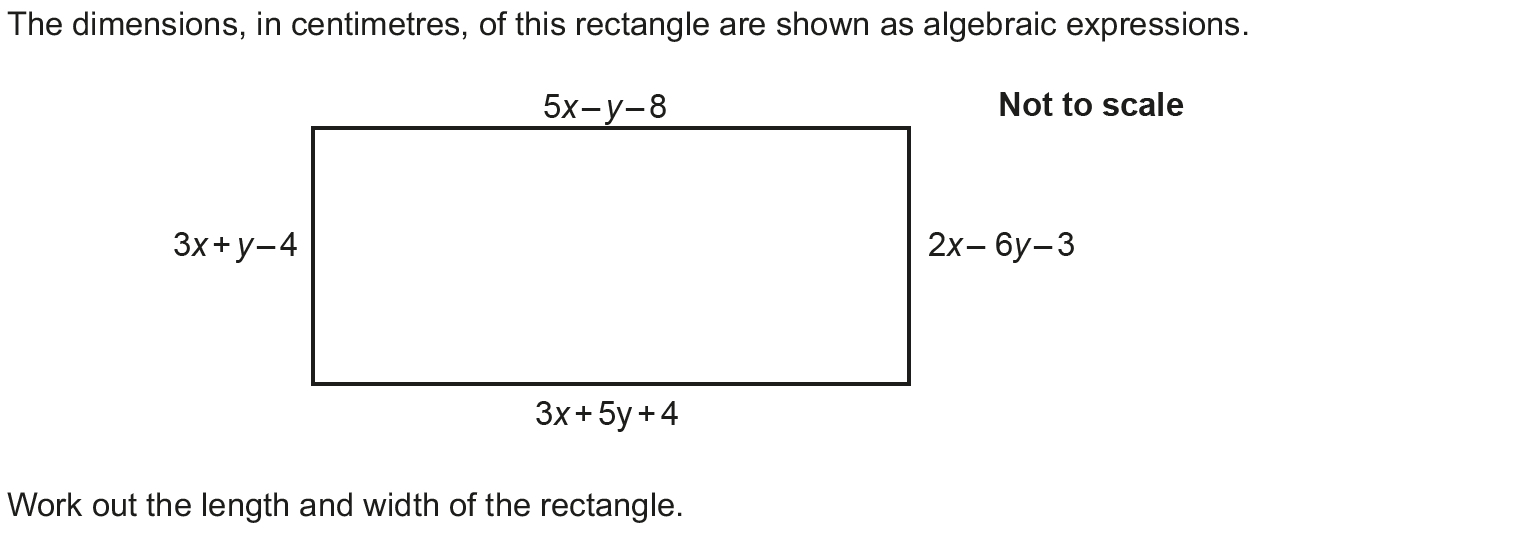 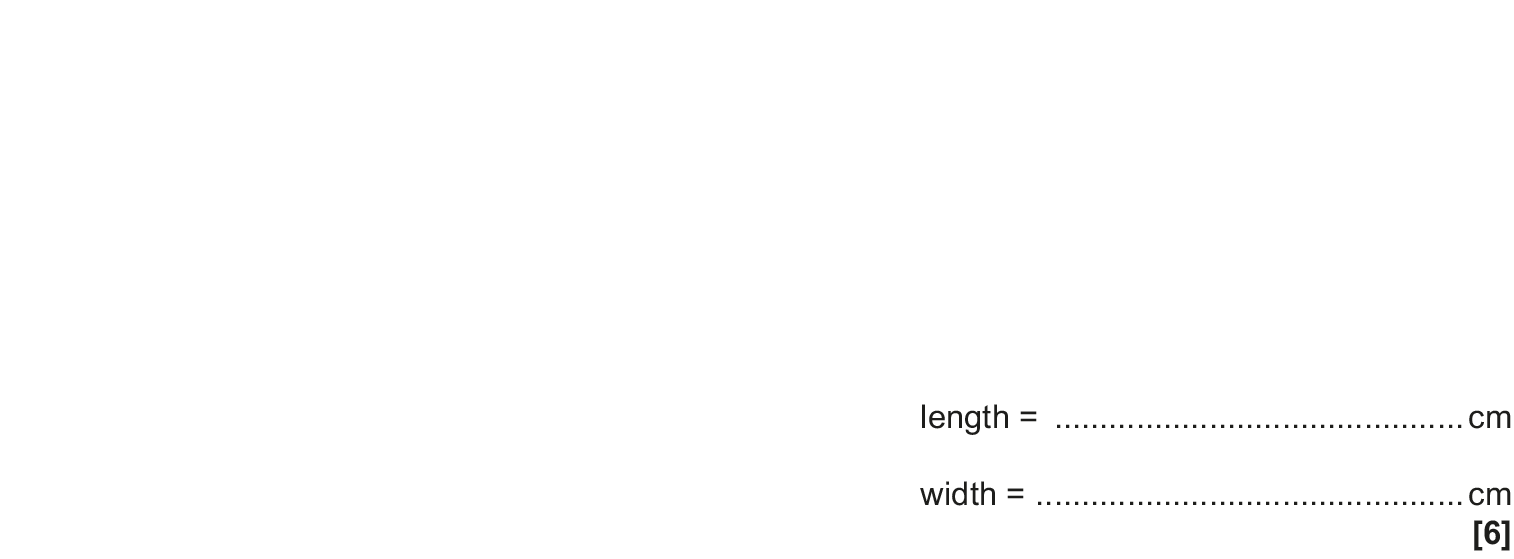 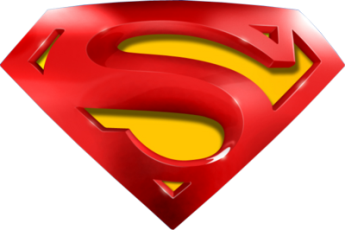 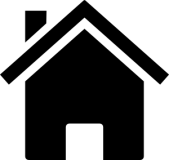 May 2018 1H Q9
Algebra
Forming Equations
A
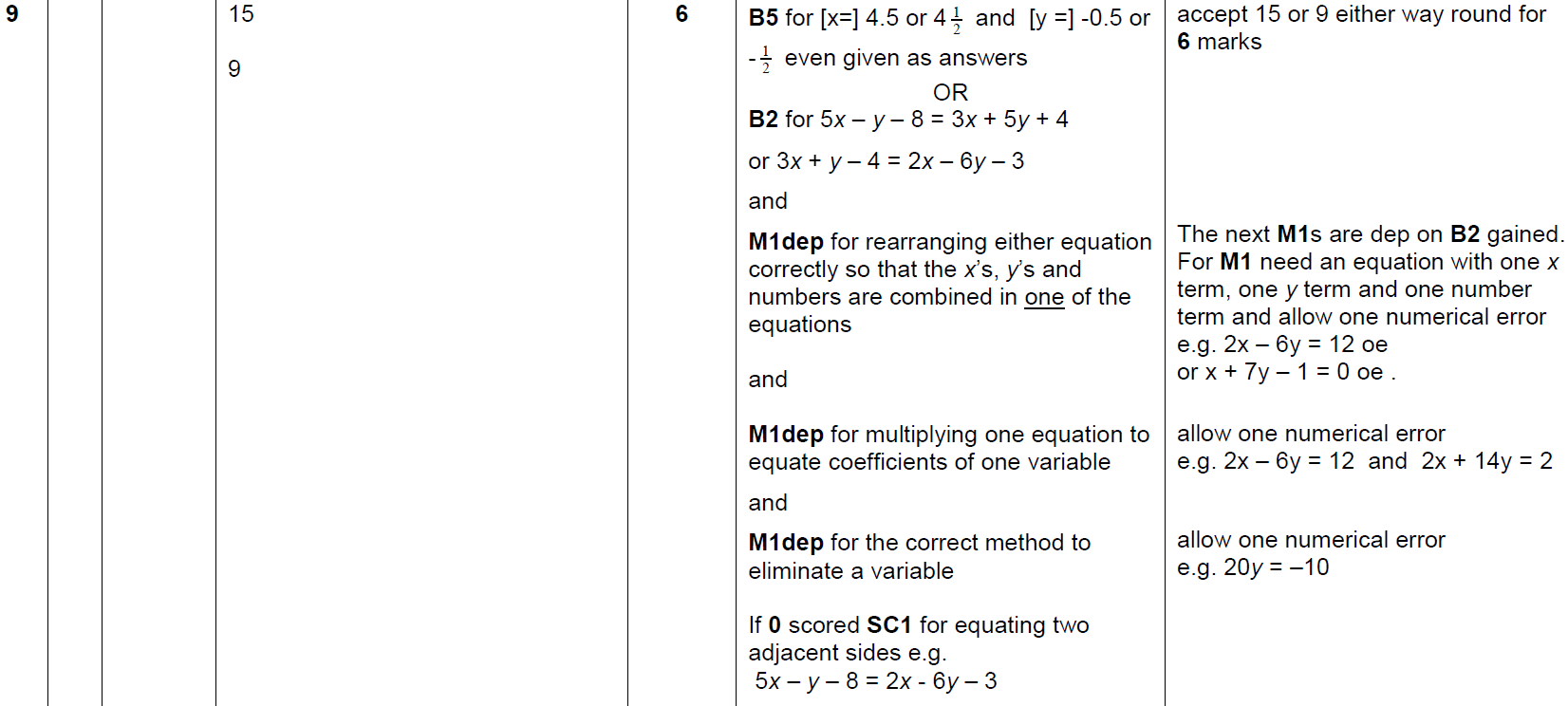 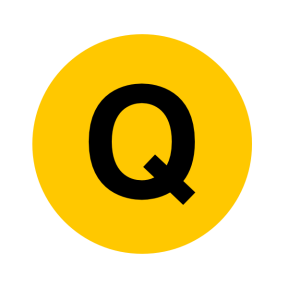 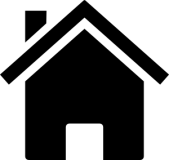 Nov 2018 1H Q5
Algebra
Forming Equations
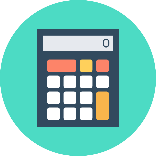 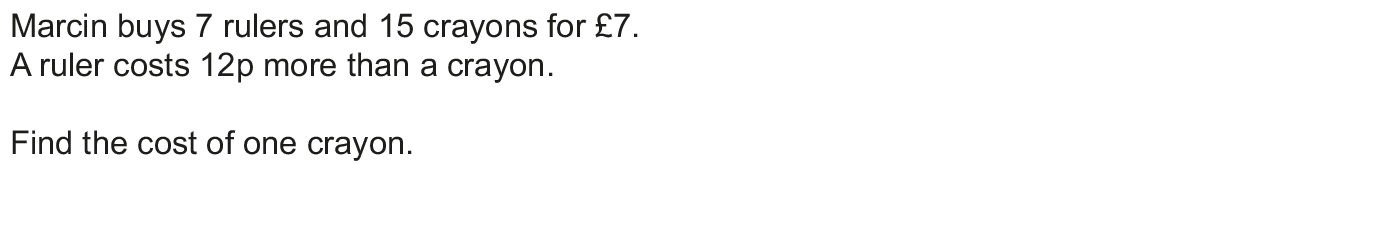 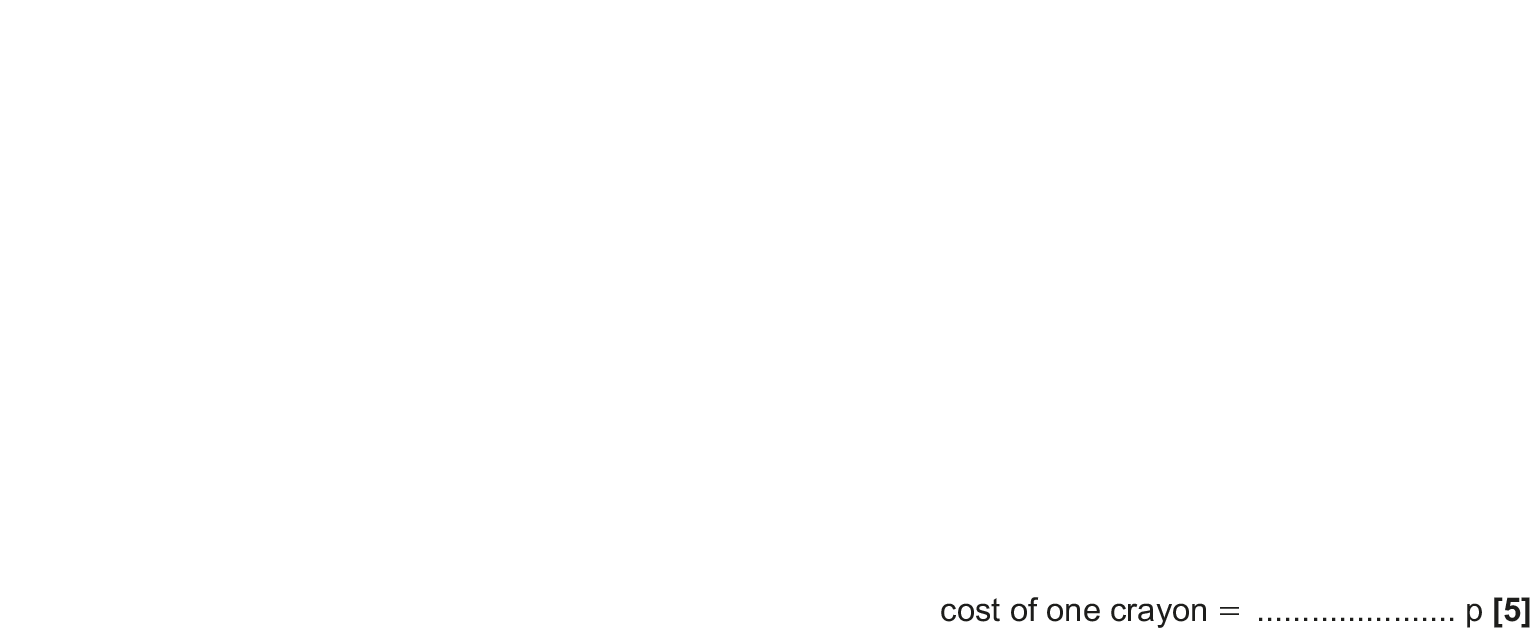 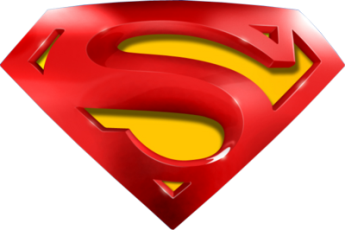 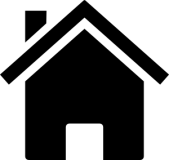 Nov 2018 1H Q5
Algebra
Forming Equations
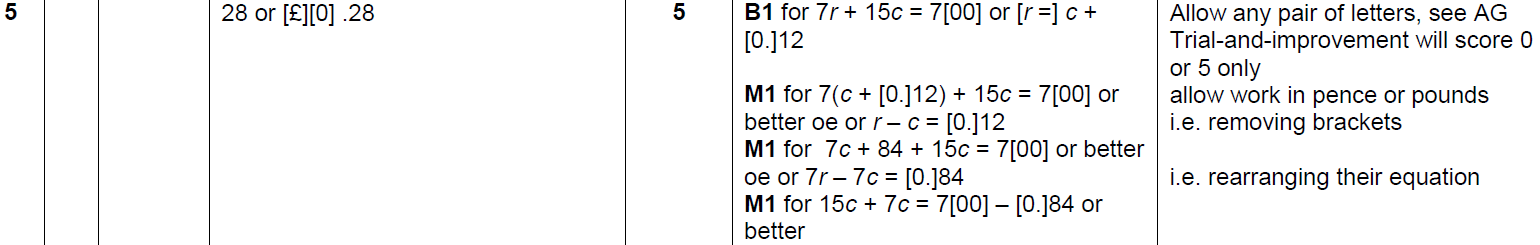 A
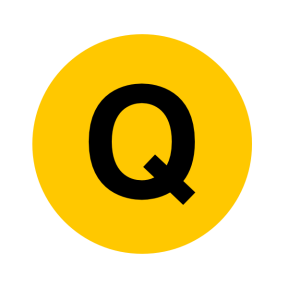 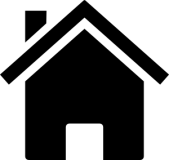 Nov 2018 3H Q11
Algebra
Forming Equations
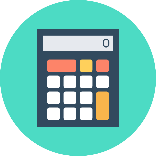 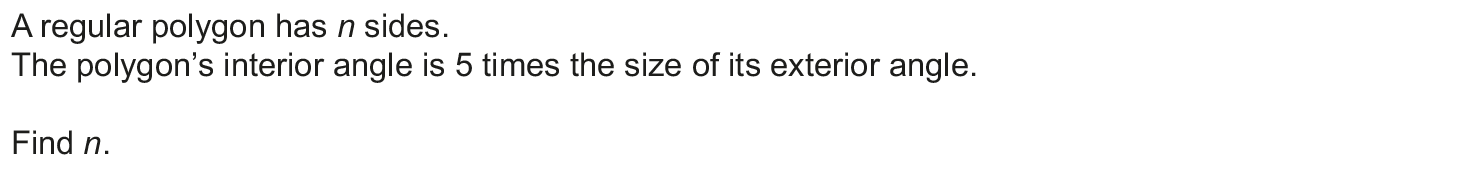 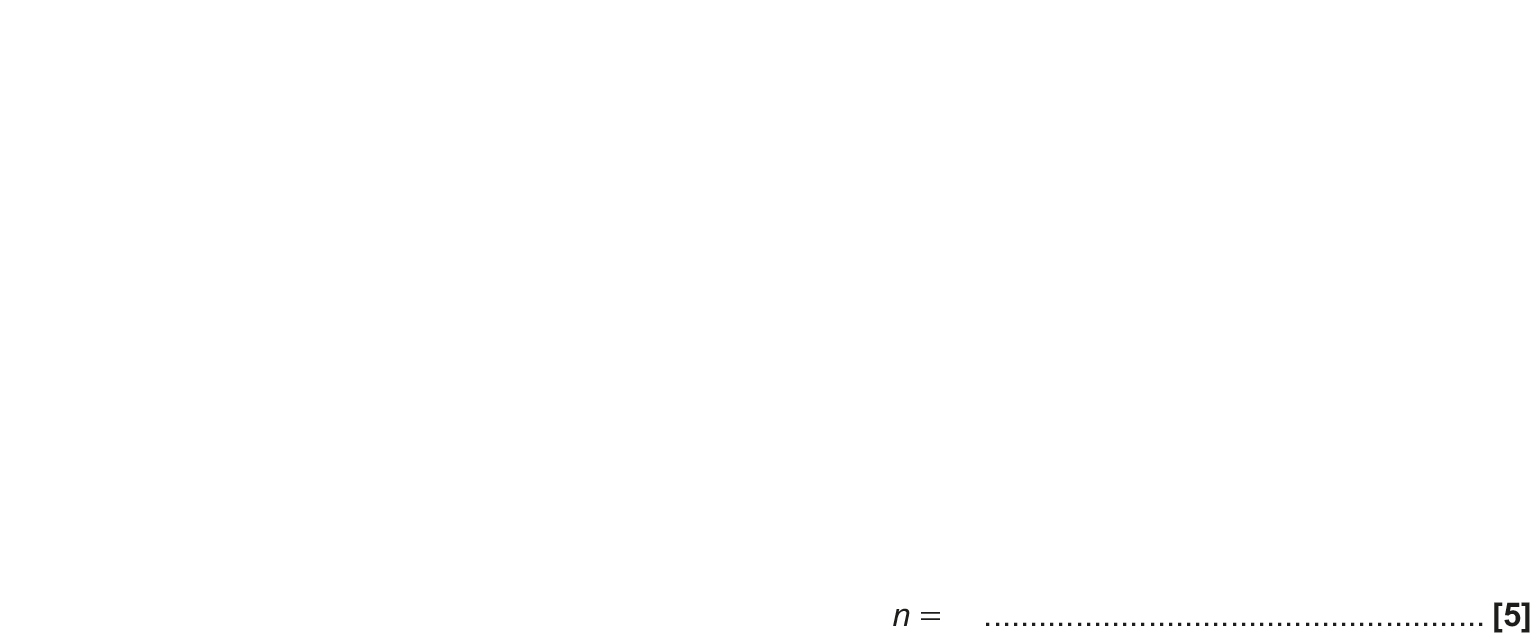 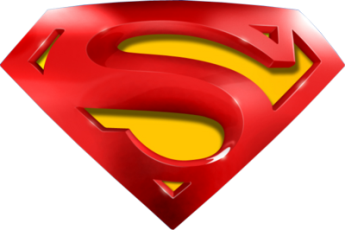 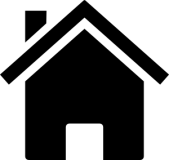 Nov 2018 3H Q11
Algebra
Forming Equations
A
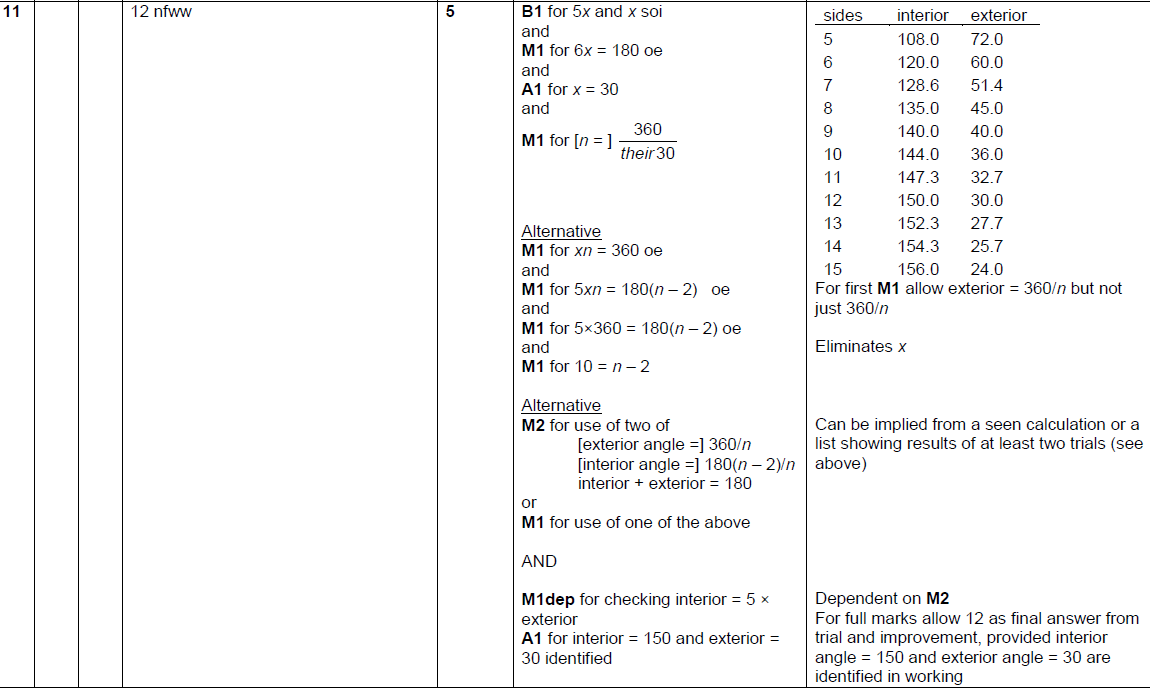 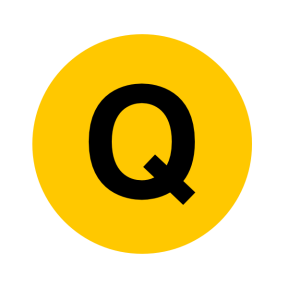 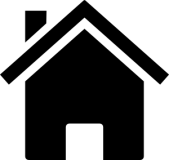 Nov 2018 3H Q12
Algebra
Forming Equations
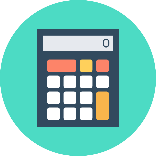 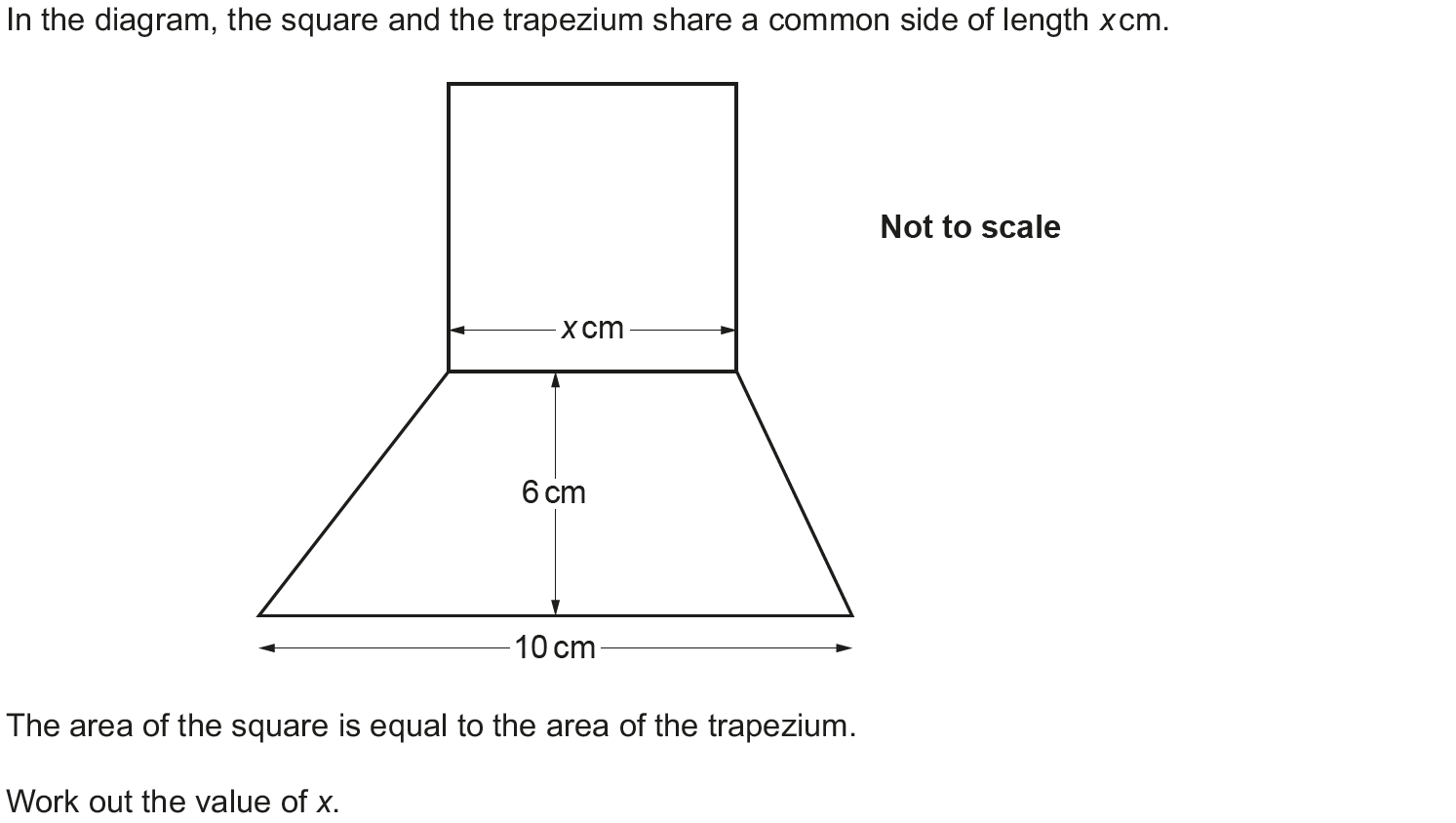 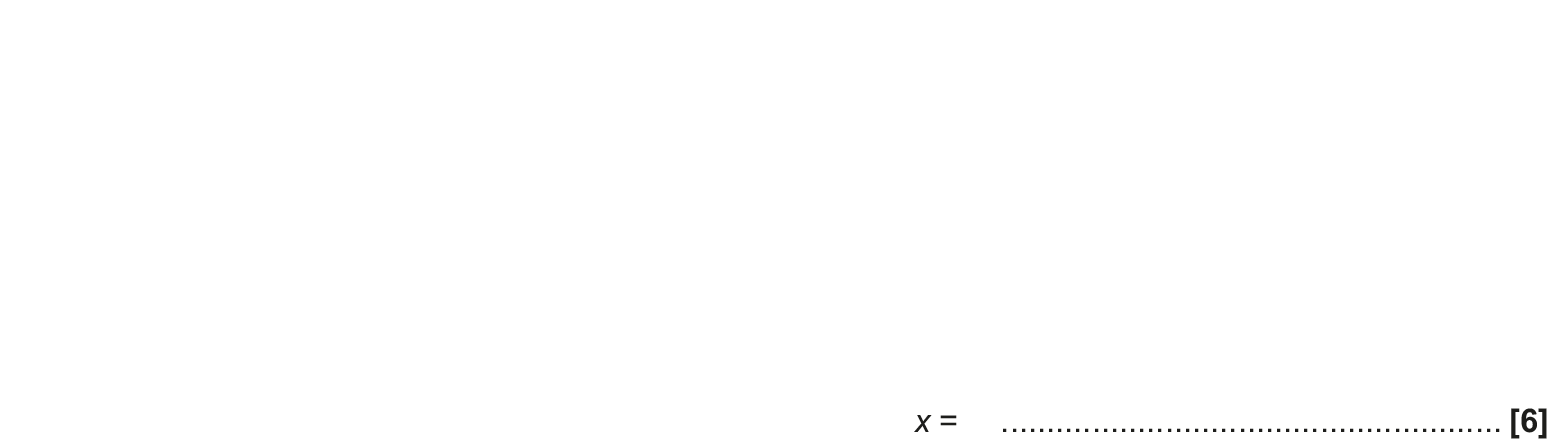 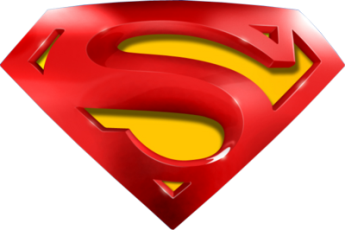 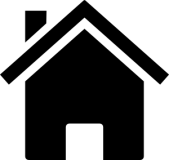 Nov 2018 3H Q12
Algebra
Forming Equations
A
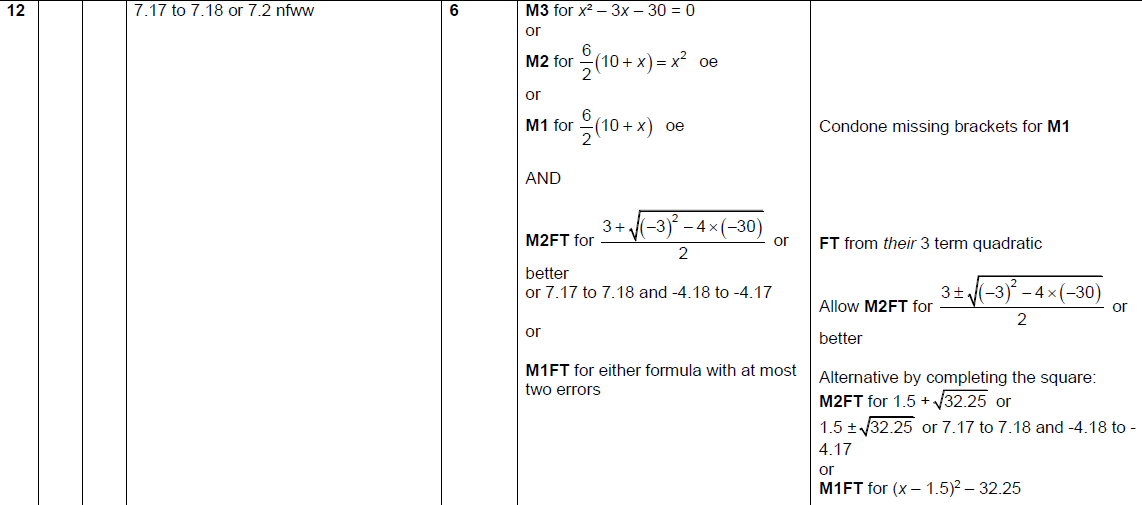 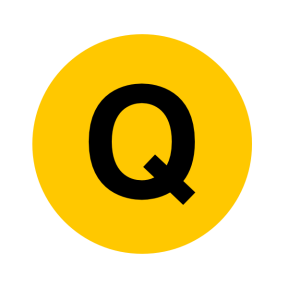 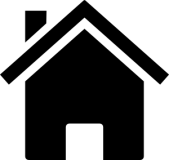 Algebra
Completing the Square
Completing the Square
May 2017
1H Q16
June 2017
2H Q19
SAM
2H Q20
Nov 2017
1H Q16
Practice
1H Q14
May 2018
1H Q15
Nov 2018
2H Q18
Transforming Quadratics
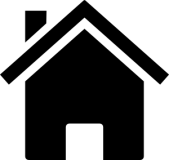 See also:
Functions
SAM 2H Q20
Algebra
Completing the Square
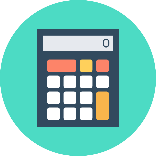 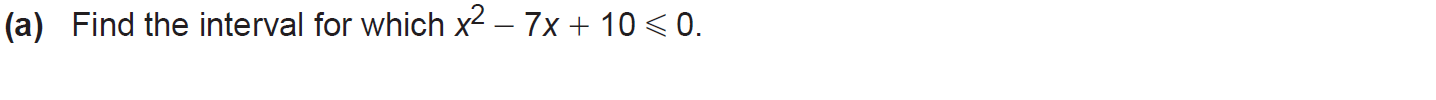 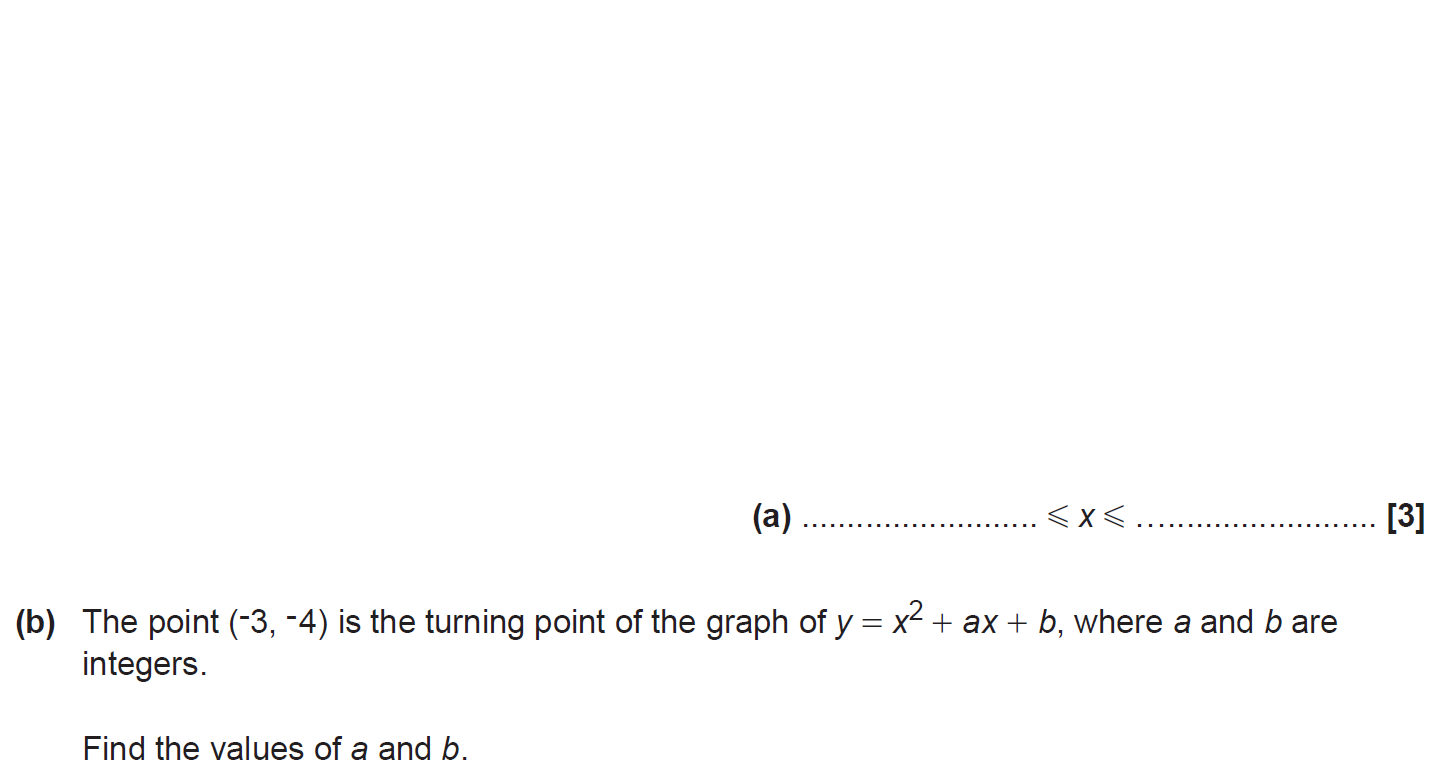 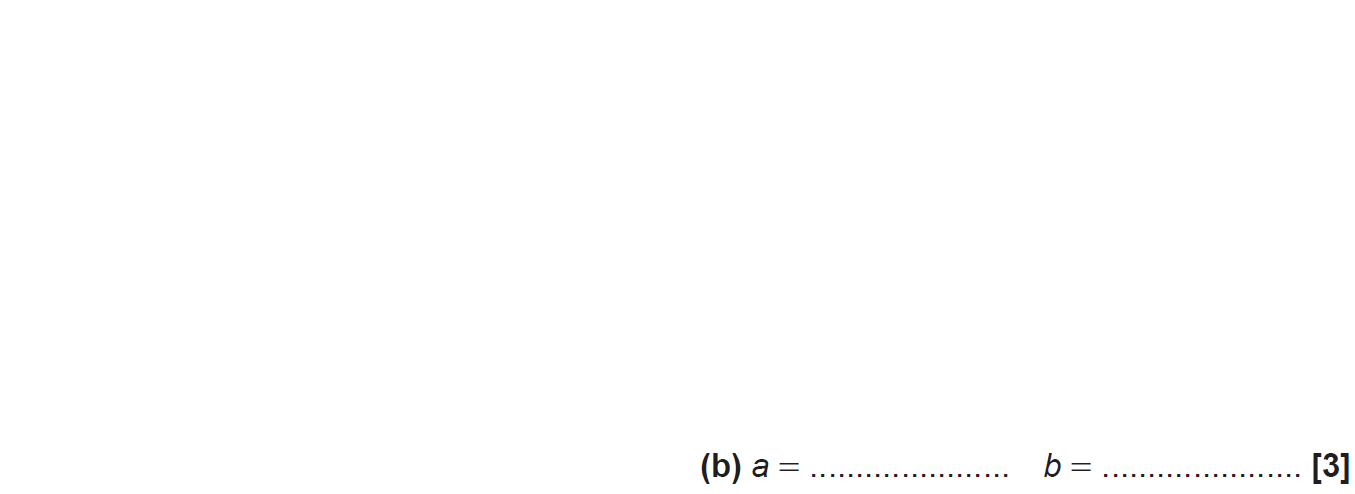 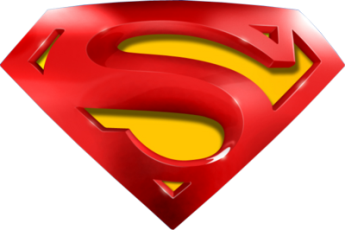 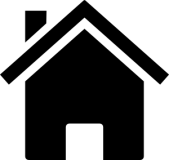 SAM 2H Q20
Algebra
Completing the Square
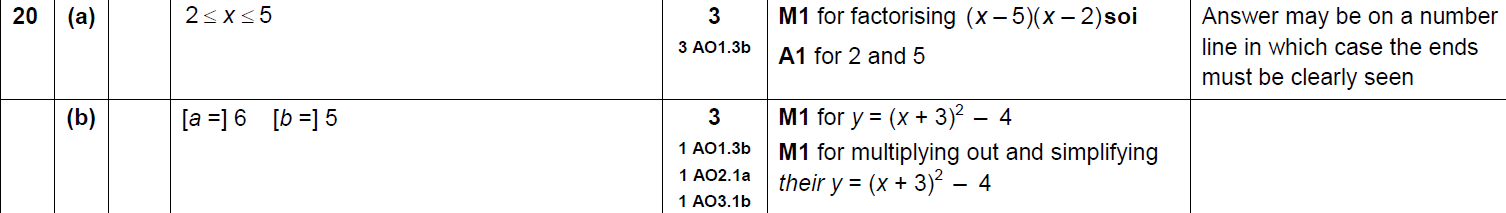 A
B
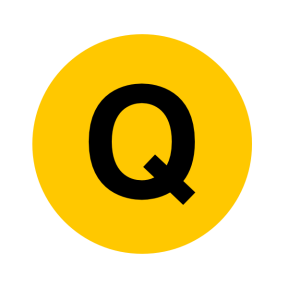 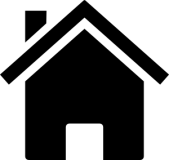 Practice 1H Q14
Algebra
Completing the Square
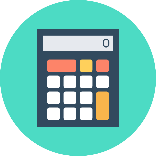 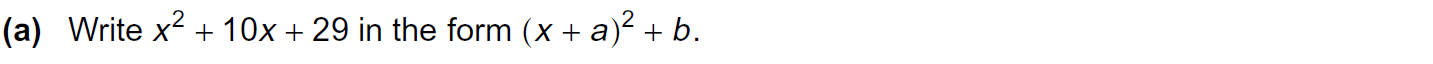 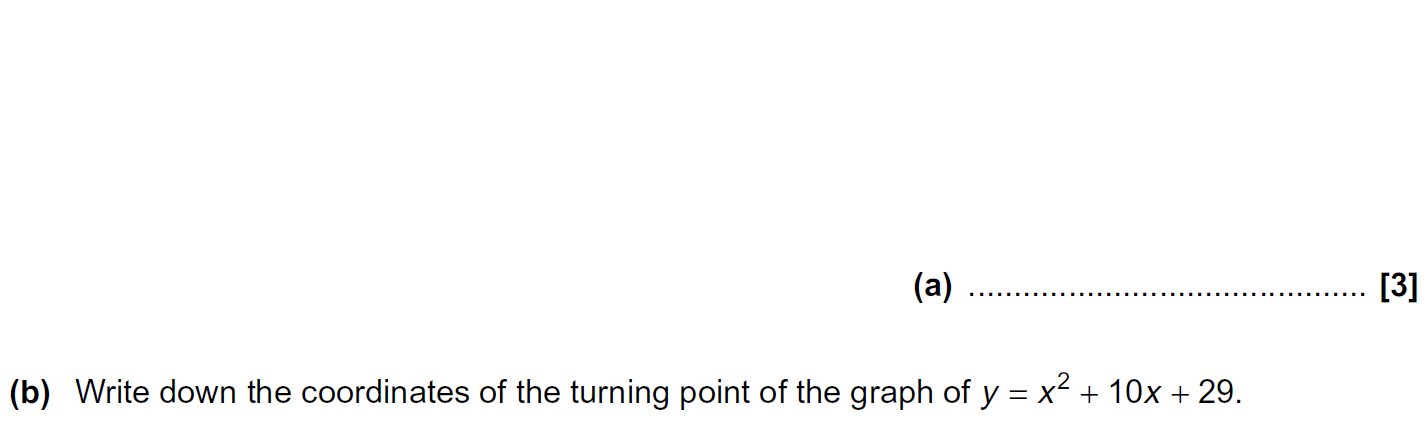 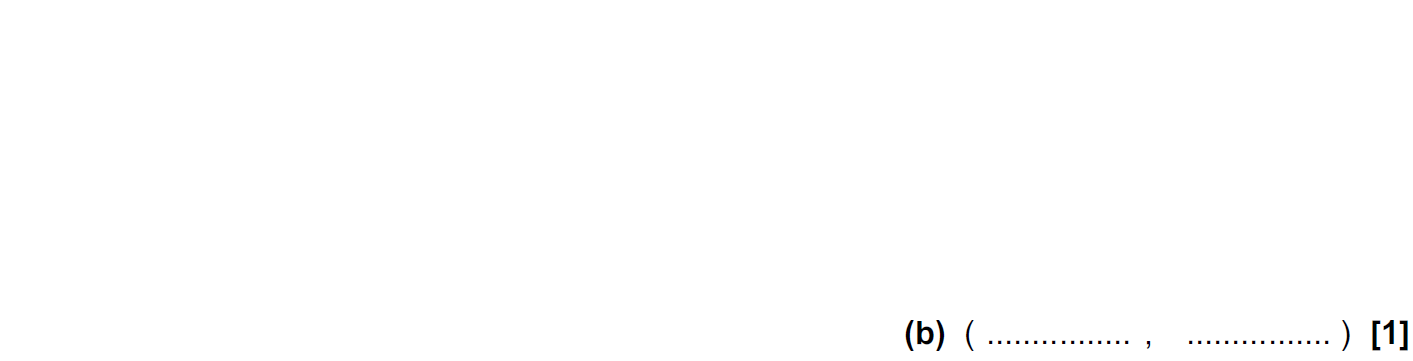 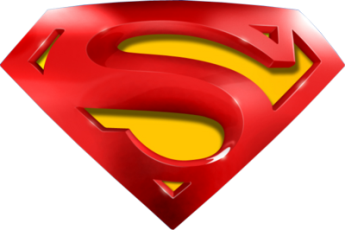 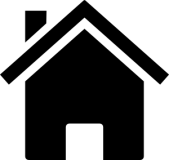 Practice 1H Q14
Algebra
Completing the Square
A
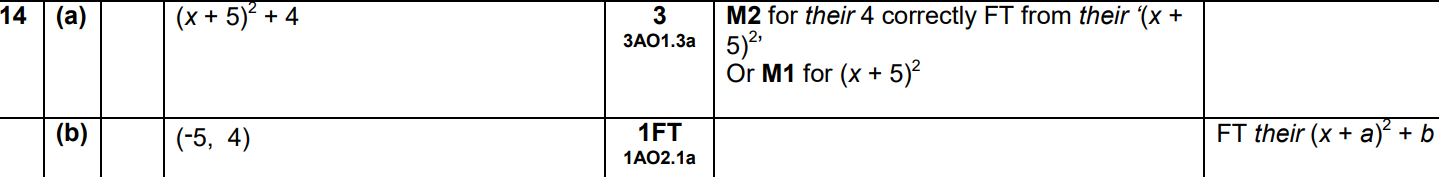 B
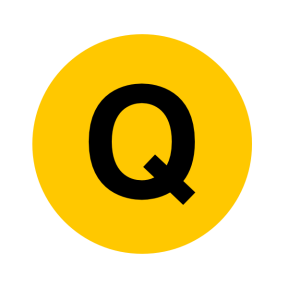 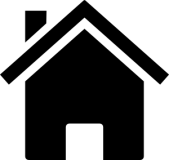 May 2017 1H Q16
Algebra
Completing the Square
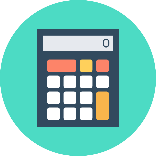 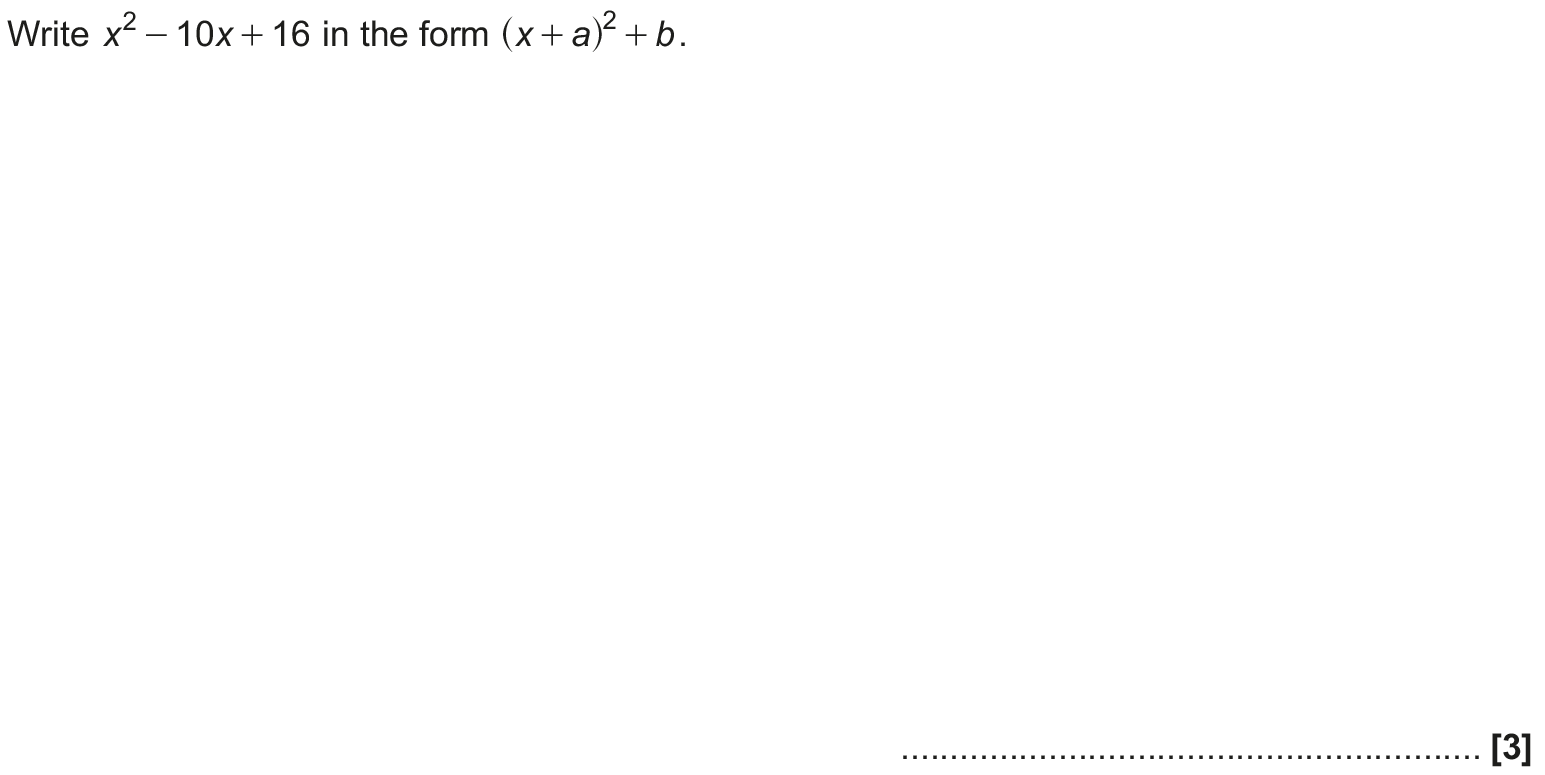 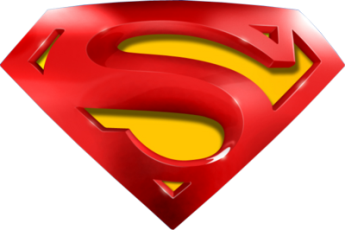 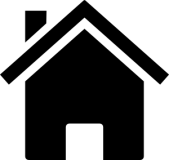 May 2017 1H Q16
Algebra
Completing the Square
A
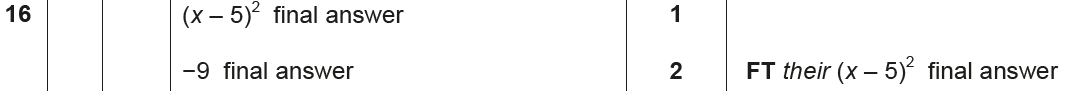 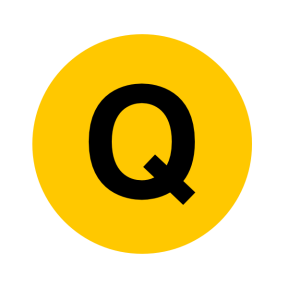 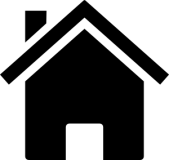 June 2017 2H Q19
Algebra
Completing the Square
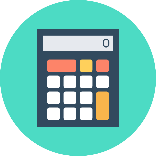 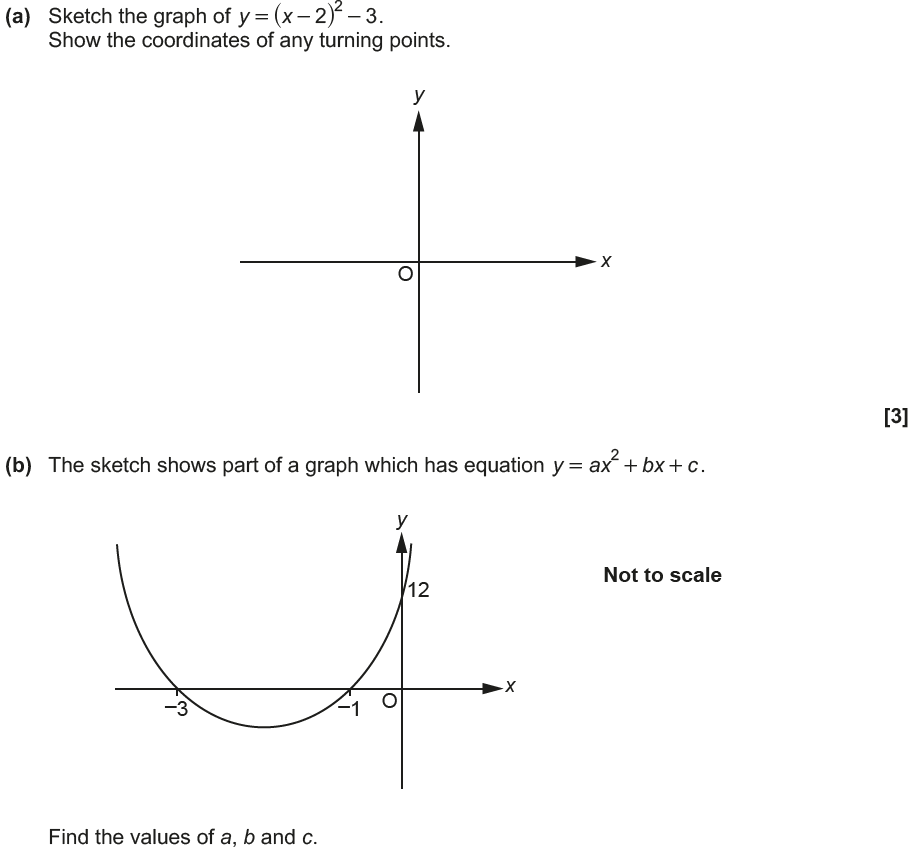 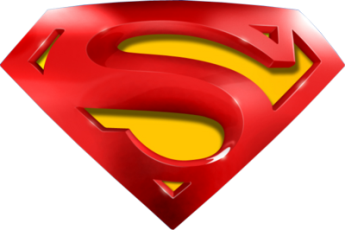 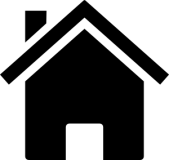 June 2017 2H Q19
Algebra
Completing the Square
A
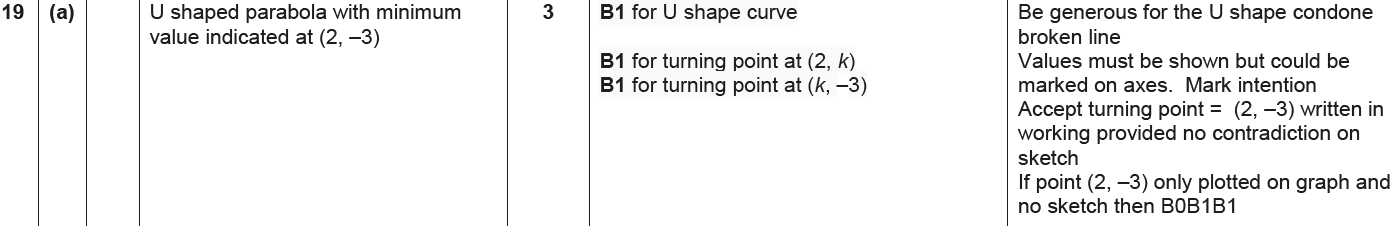 B
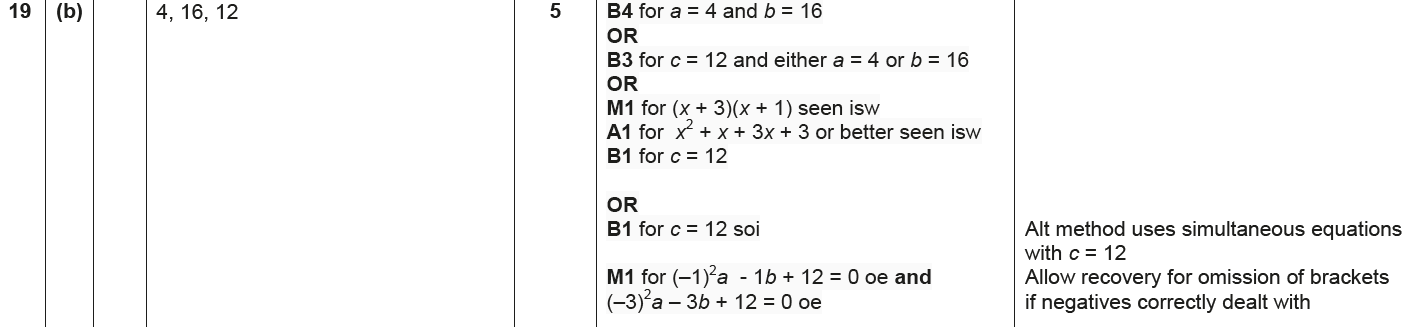 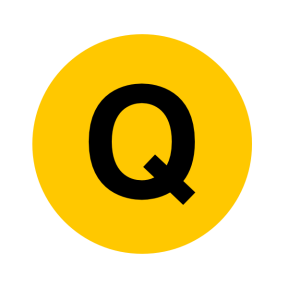 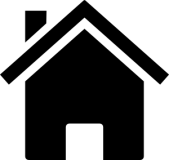 Nov 2017 1H Q16
Algebra
Completing the Square
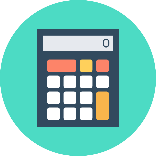 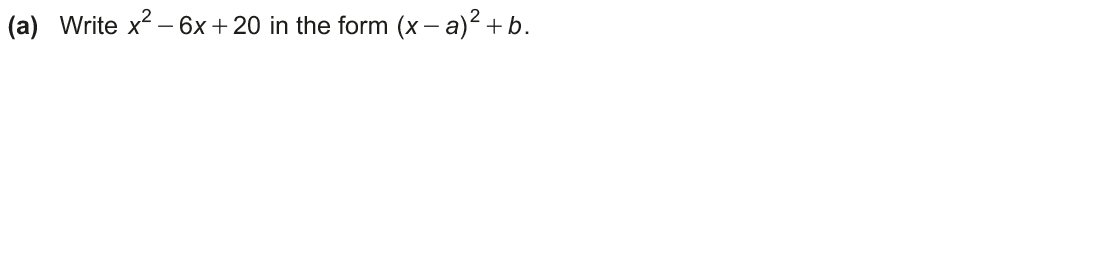 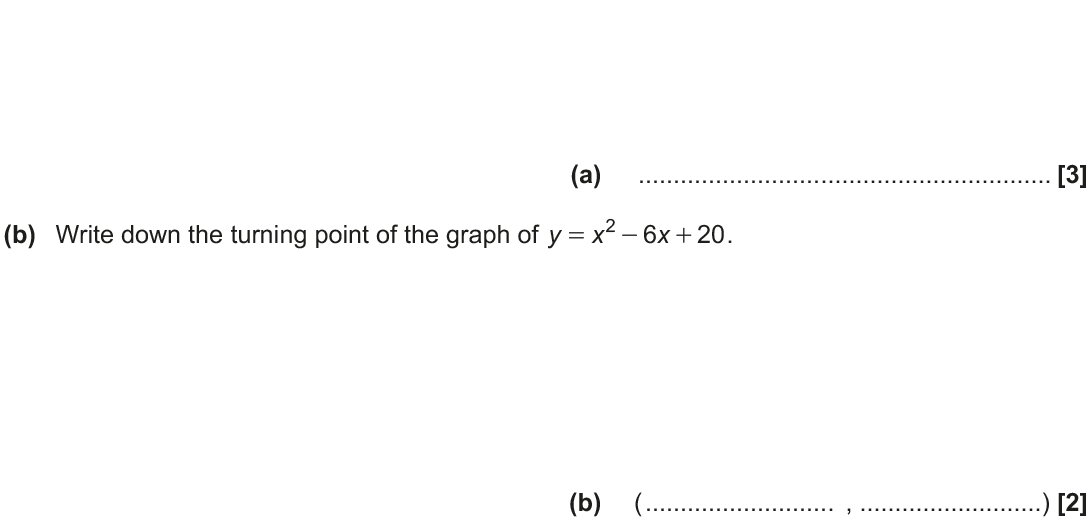 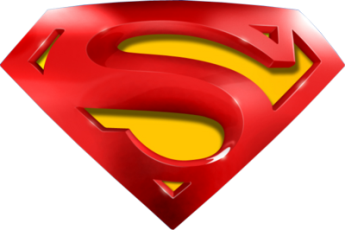 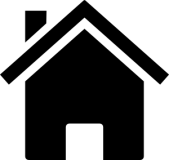 Nov 2017 1H Q16
Algebra
Completing the Square
A
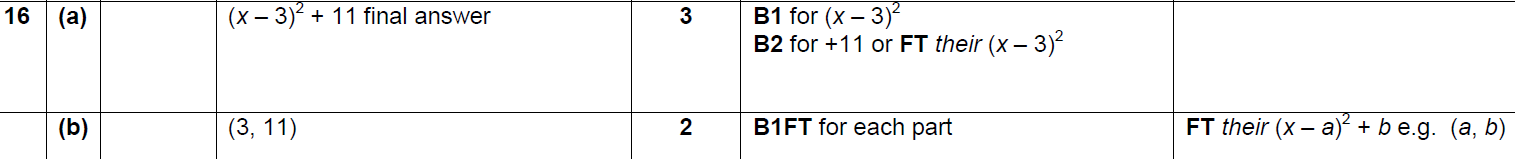 B
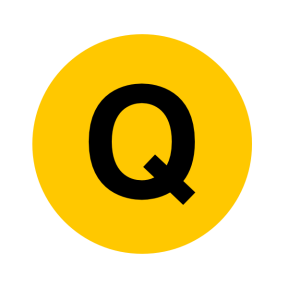 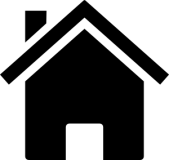 May 2018 1H Q15
Algebra
Completing the Square
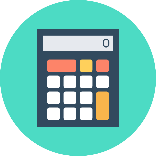 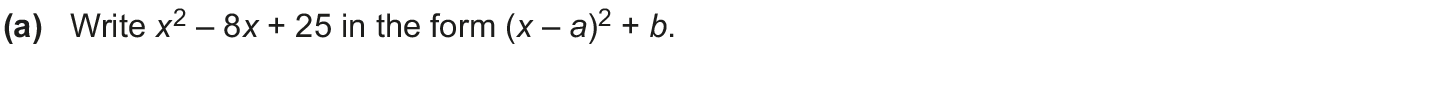 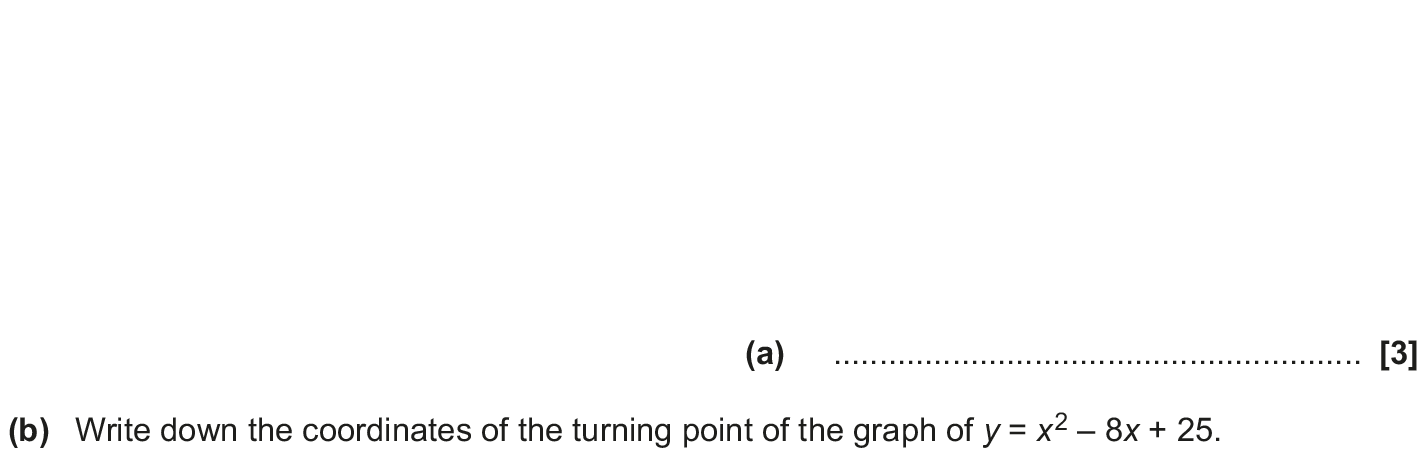 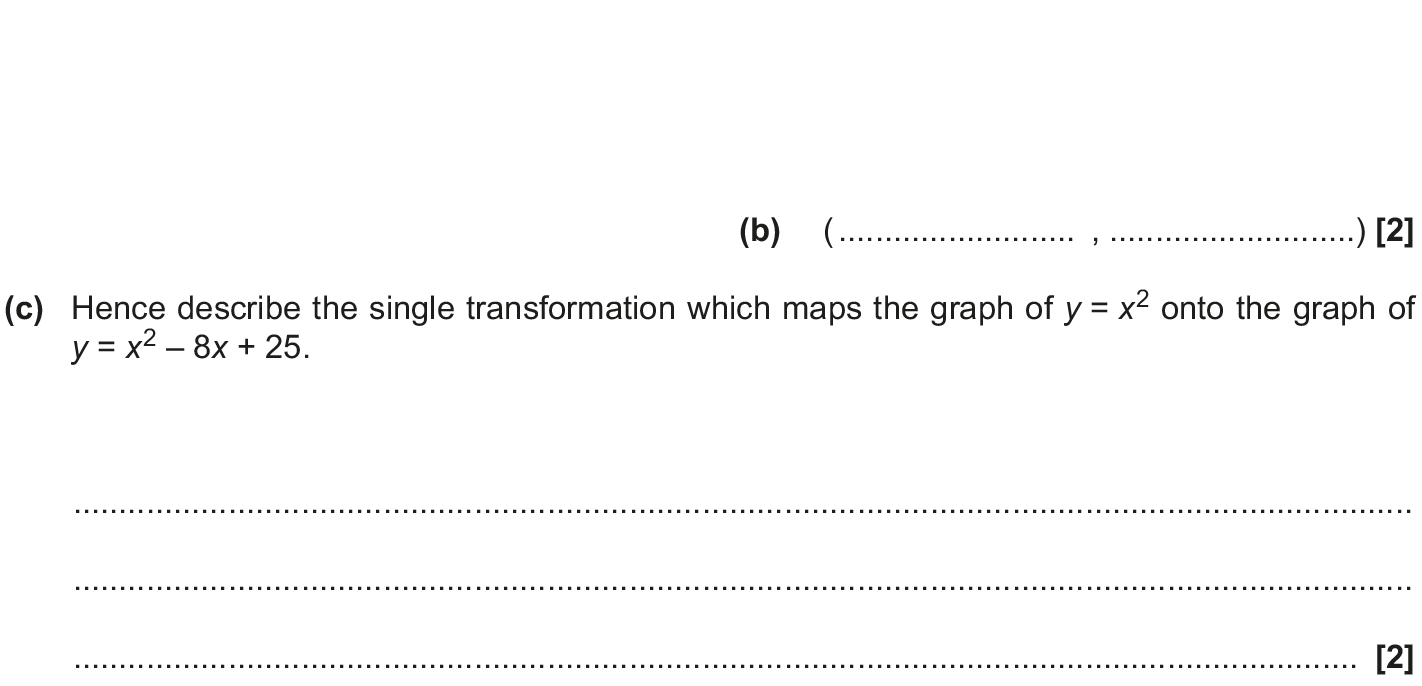 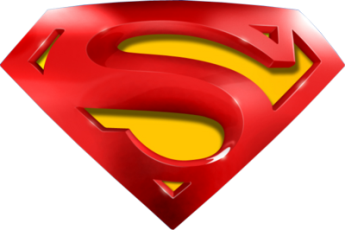 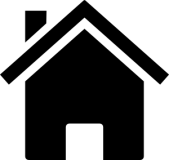 May 2018 1H Q15
Algebra
Completing the Square
A
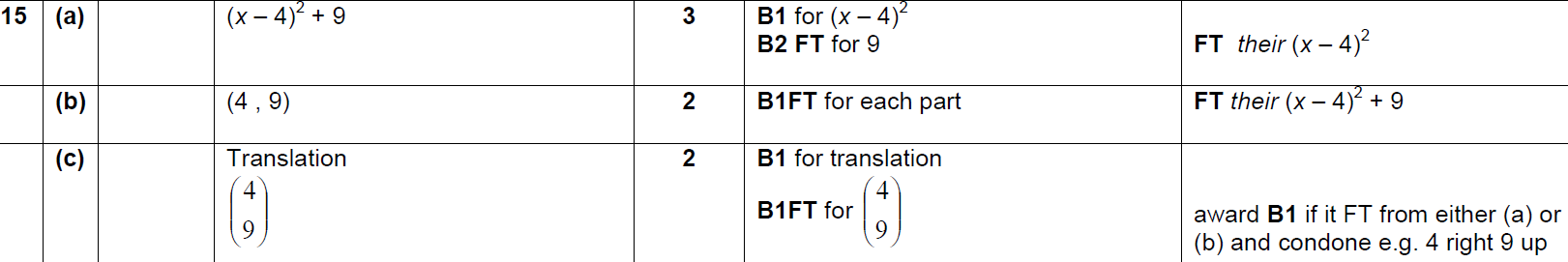 B
C
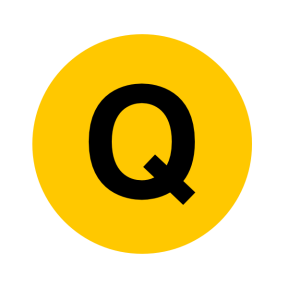 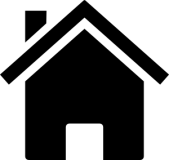 Nov 2018 2H Q18
Algebra
Completing the Square
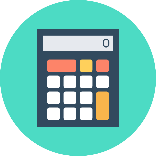 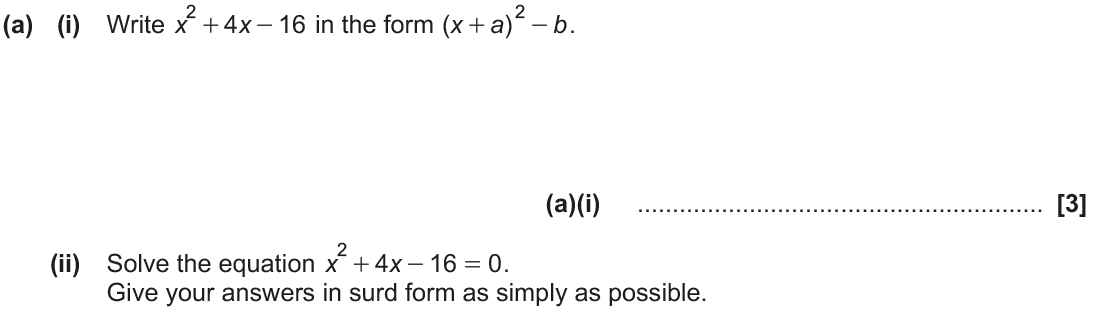 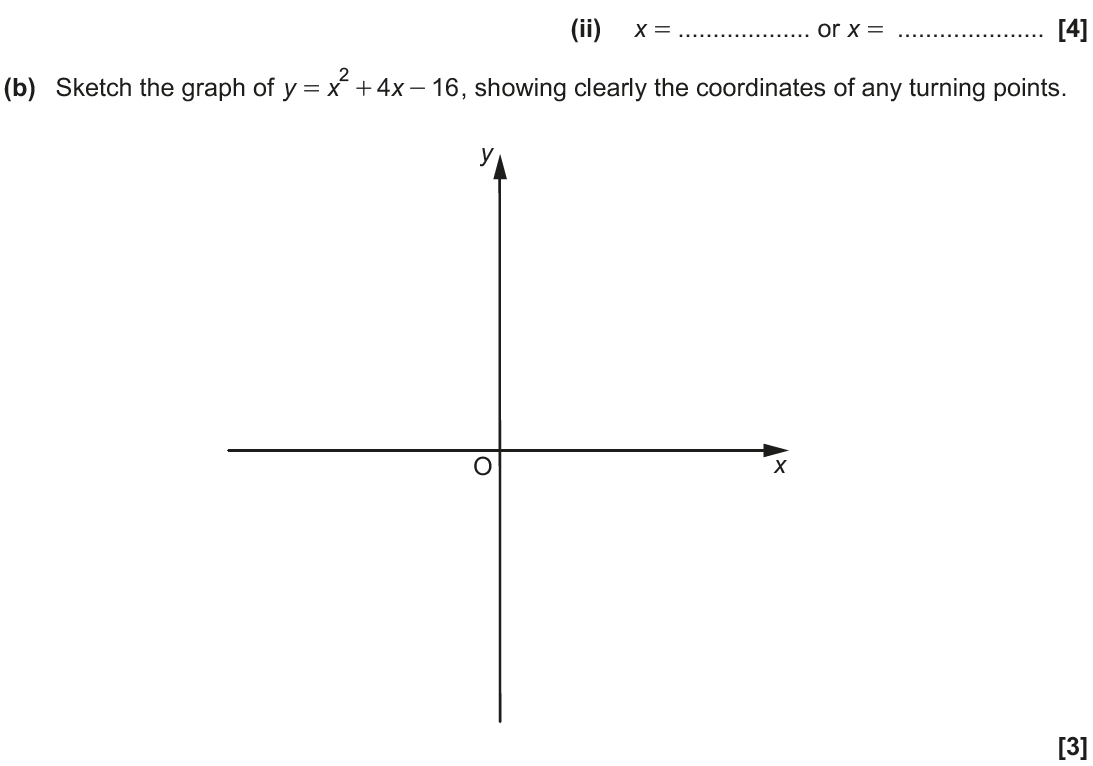 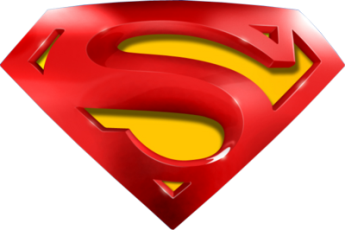 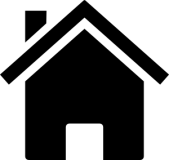 Nov 2018 2H Q18
Algebra
Completing the Square
A (i)
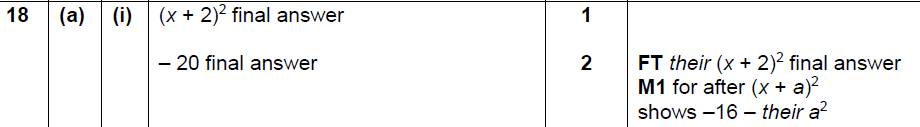 A (i)
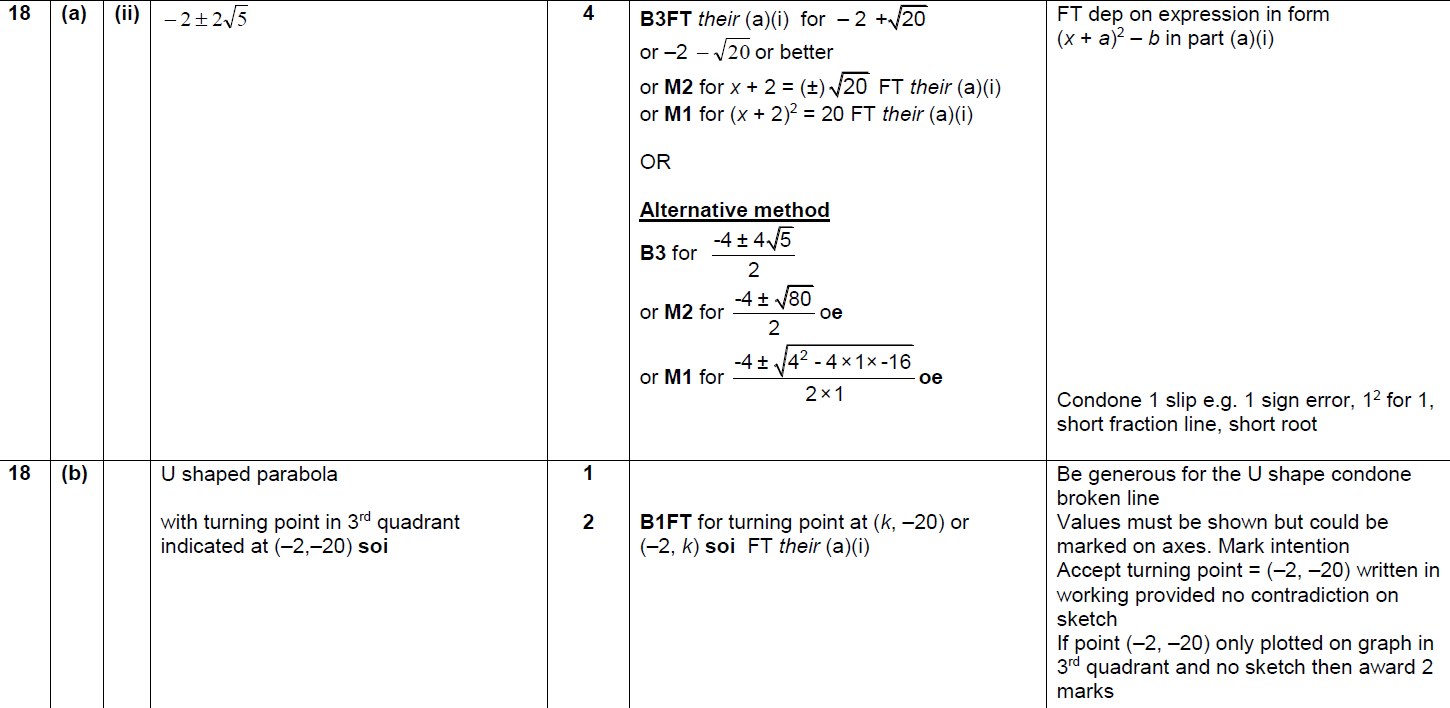 B
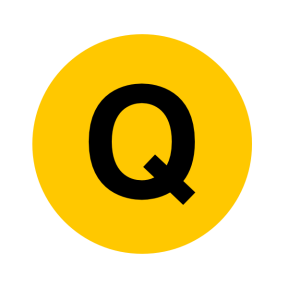 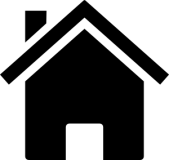 Algebra
Simultaneous Equations
Simultaneous Equations
SAM
1H Q8
May 2017
1H Q9
SAM
2H Q6*
Nov 2017
2H Q19
SAM
2H Q19
May 2018
1H Q9
SAM
3H Q2
June 2018
2H Q18
Practice
1H Q8
*not really designed to be sim eq, but can be answered in this way
Nov 2018
3H Q17
Practice
1H Q16
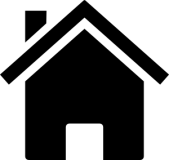 Quadratic
Graphical
SAM 1H Q8
Algebra
Simultaneous Equations
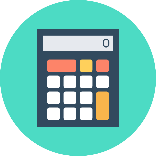 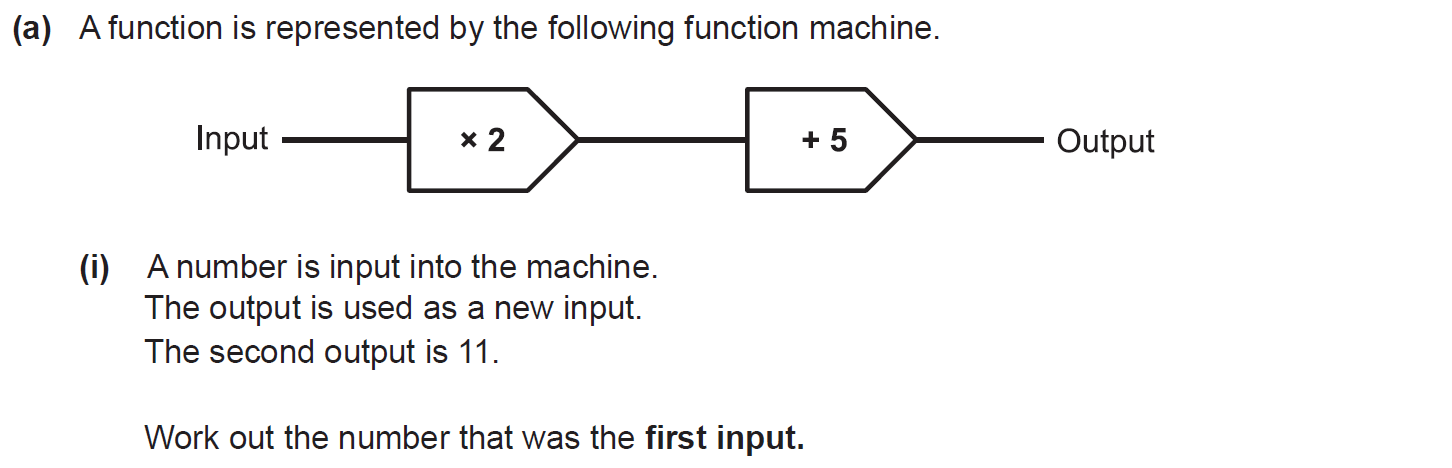 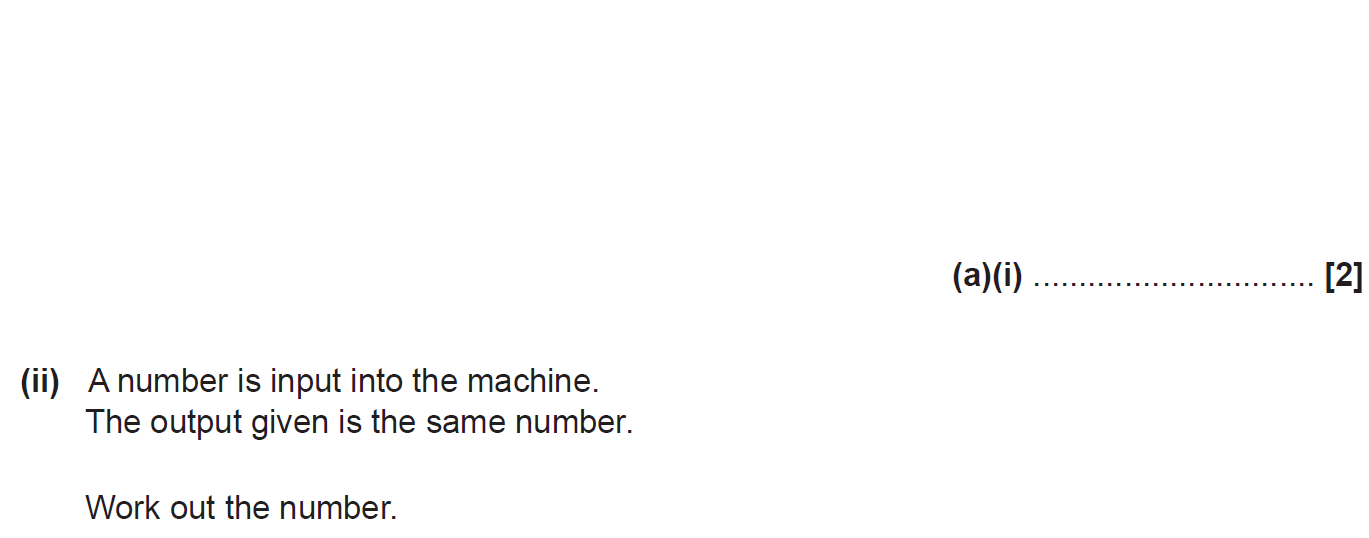 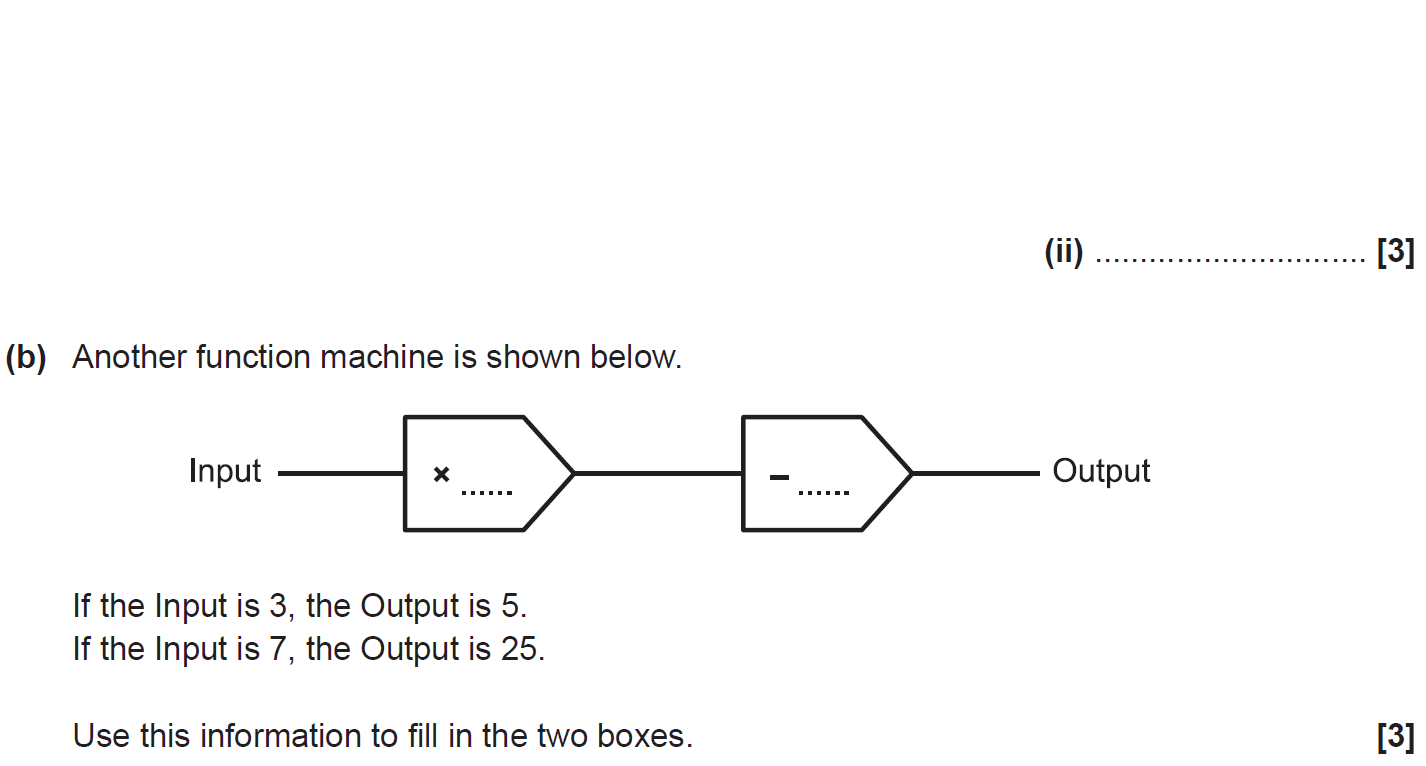 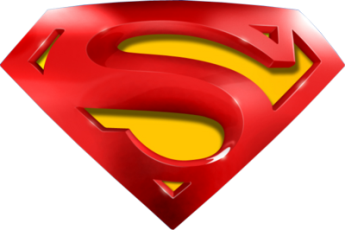 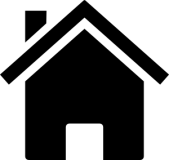 SAM 1H Q8
Algebra
Simultaneous Equations
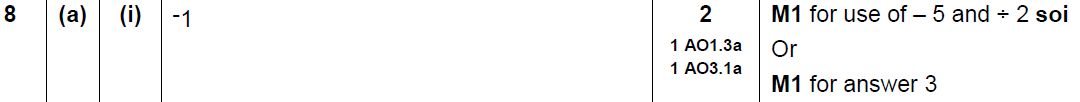 A (i)
A (ii)
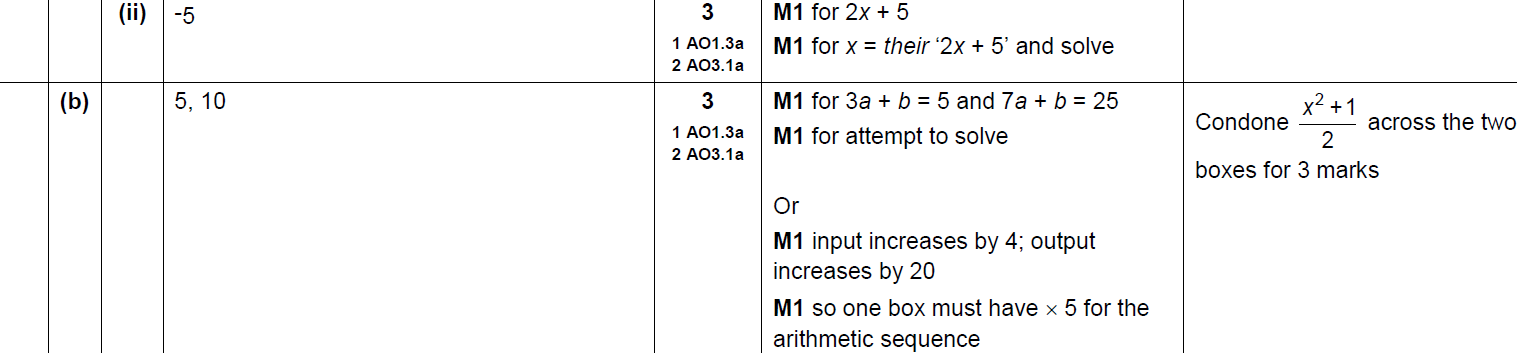 B
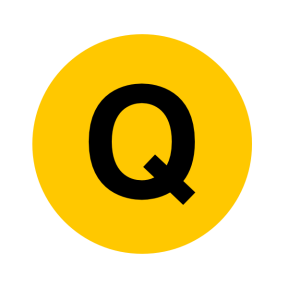 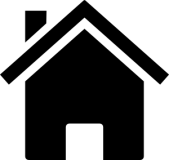 SAM 2H Q6
Algebra
Simultaneous Equations
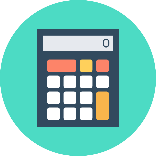 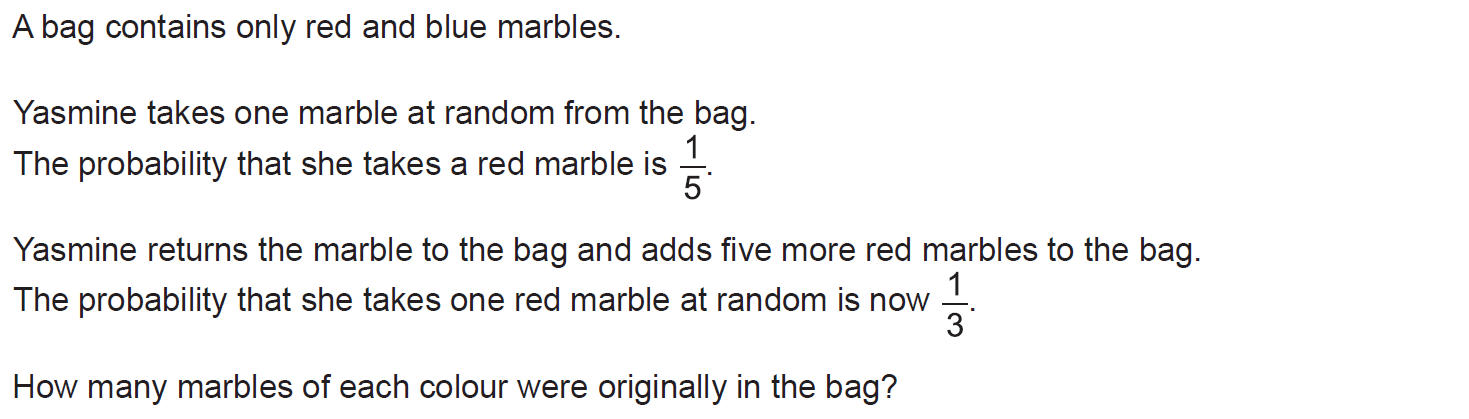 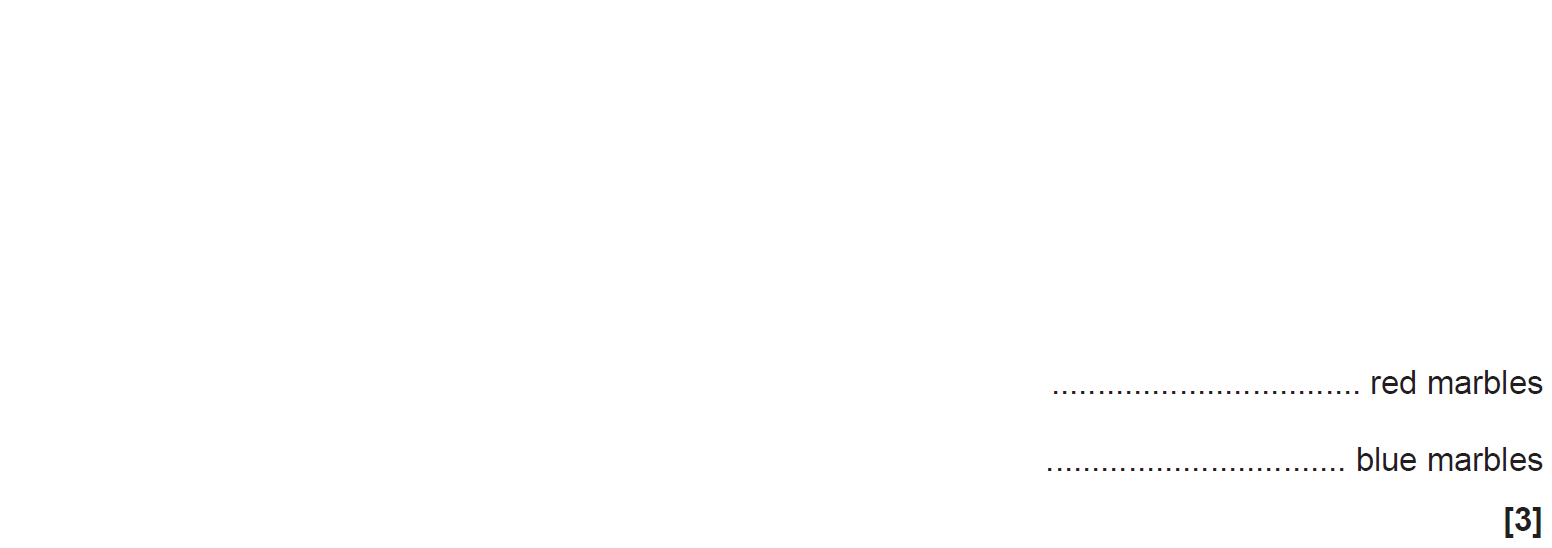 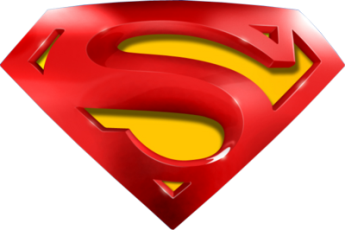 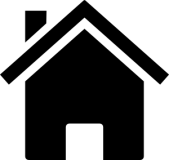 SAM 2H Q6
Algebra
Simultaneous Equations
A
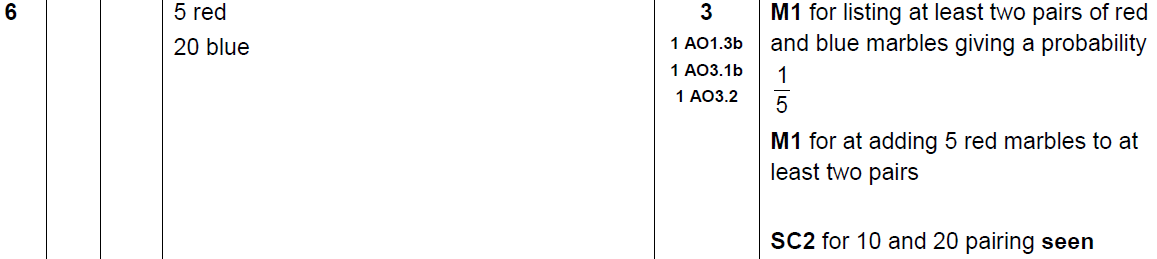 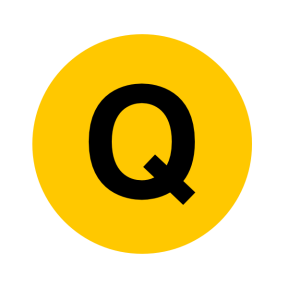 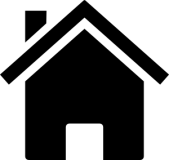 SAM 2H Q19
Algebra
Simultaneous Equations
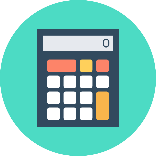 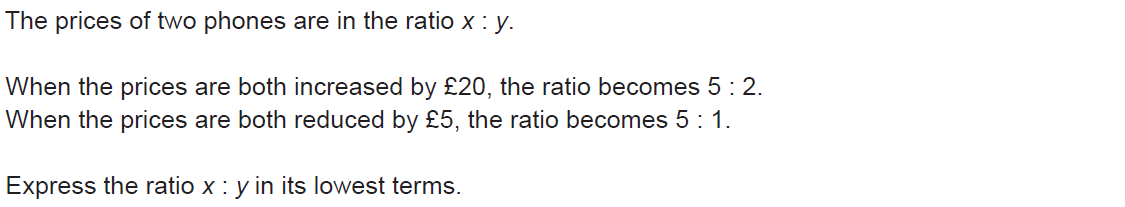 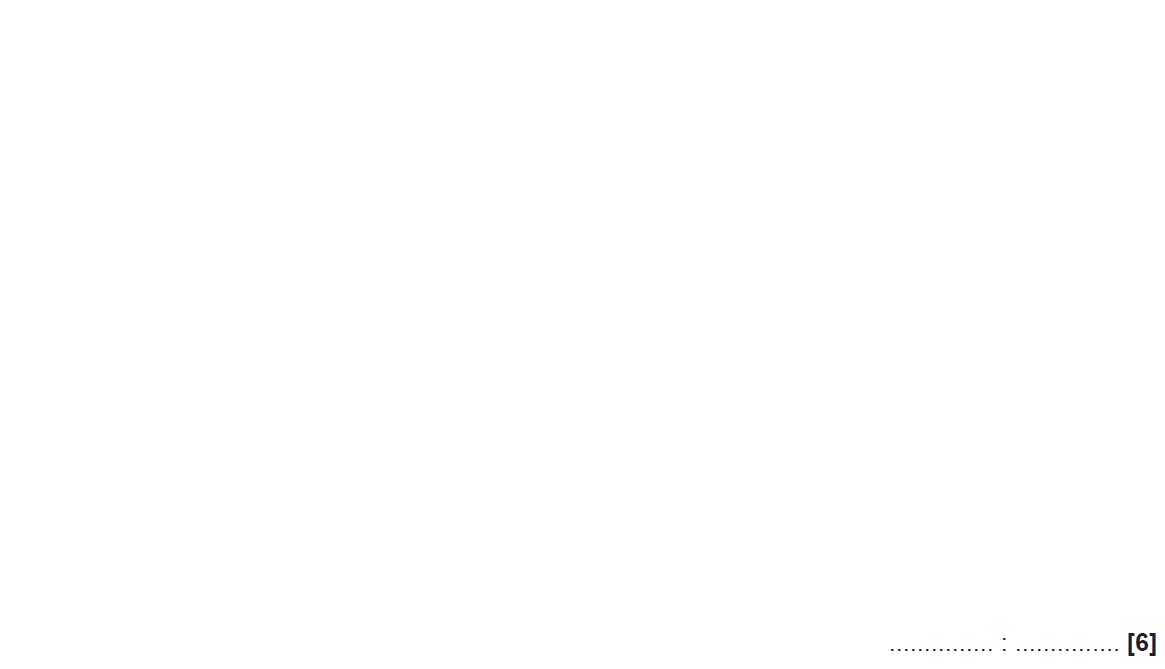 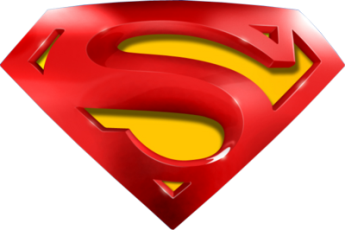 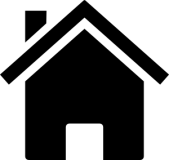 SAM 2H Q19
Algebra
Simultaneous Equations
A
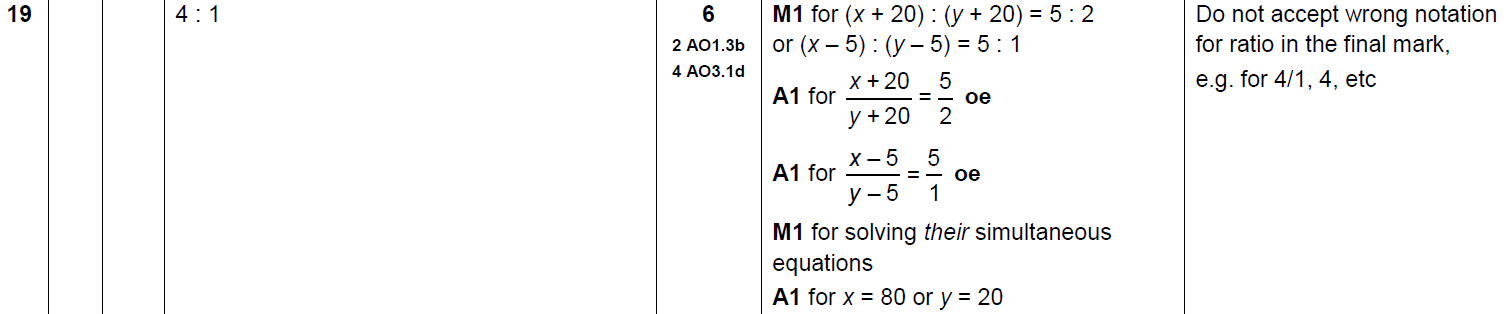 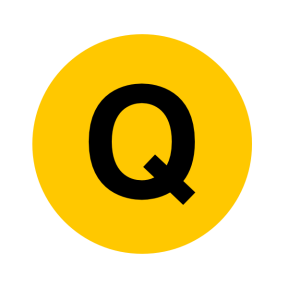 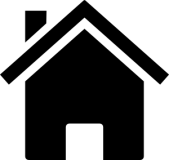 SAM 3H Q2
Algebra
Simultaneous Equations
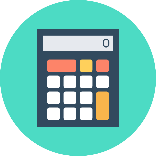 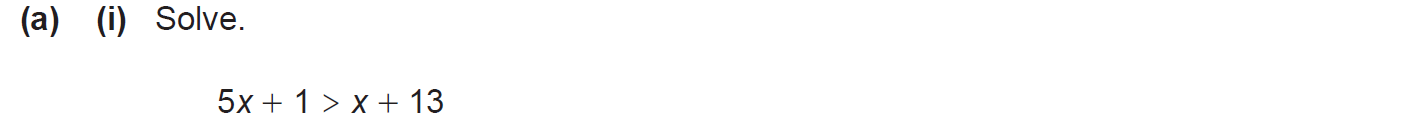 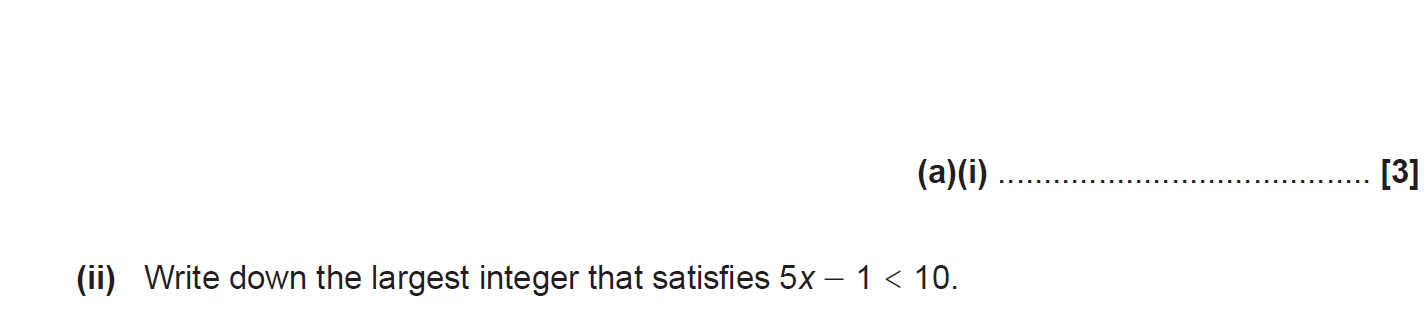 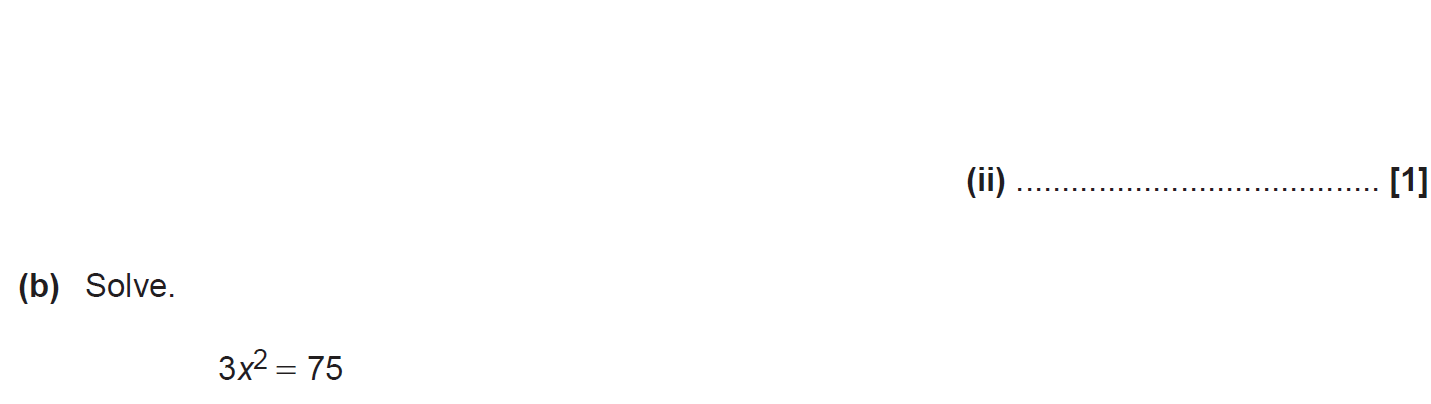 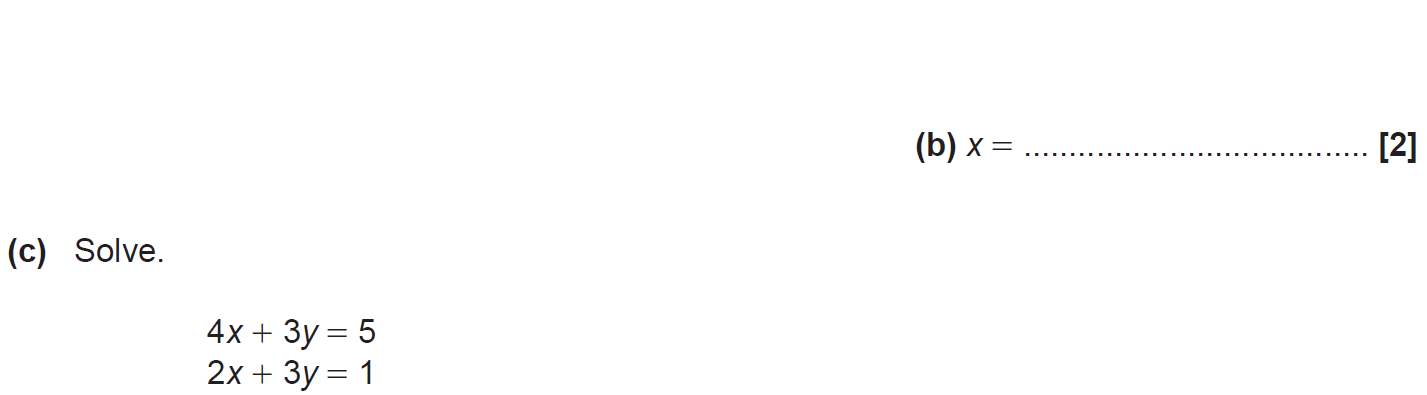 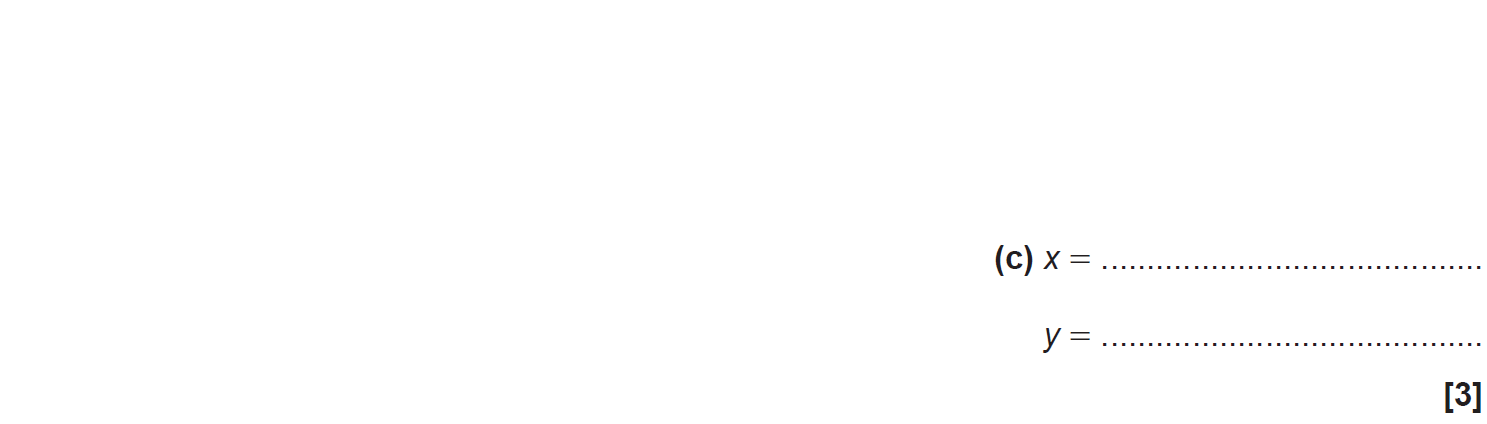 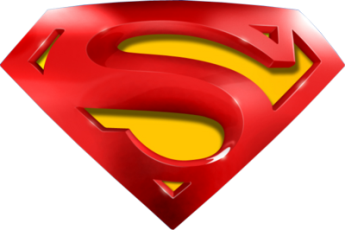 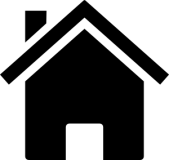 SAM 3H Q2
Algebra
Simultaneous Equations
A (i)
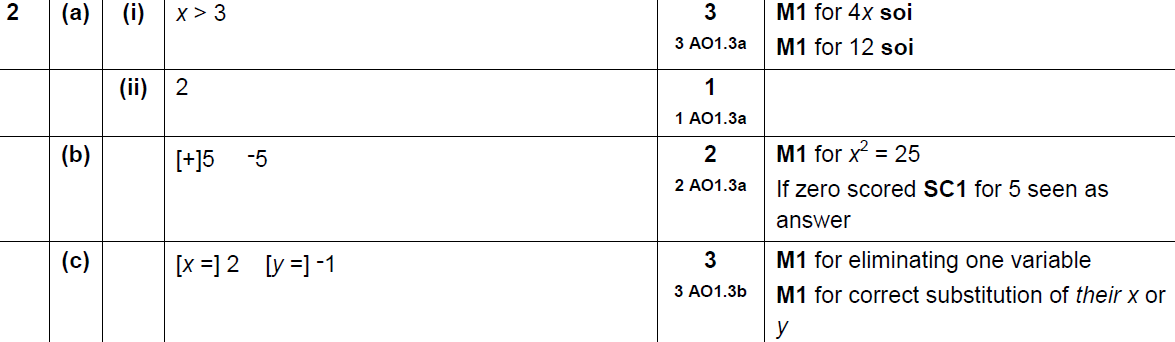 A (ii)
B
C
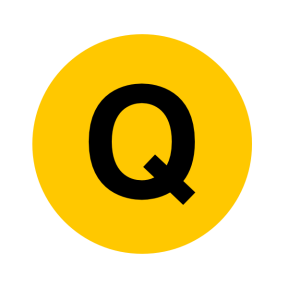 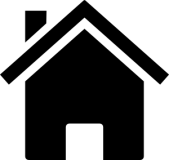 Practice 1H Q8
Algebra
Simultaneous Equations
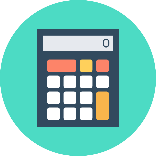 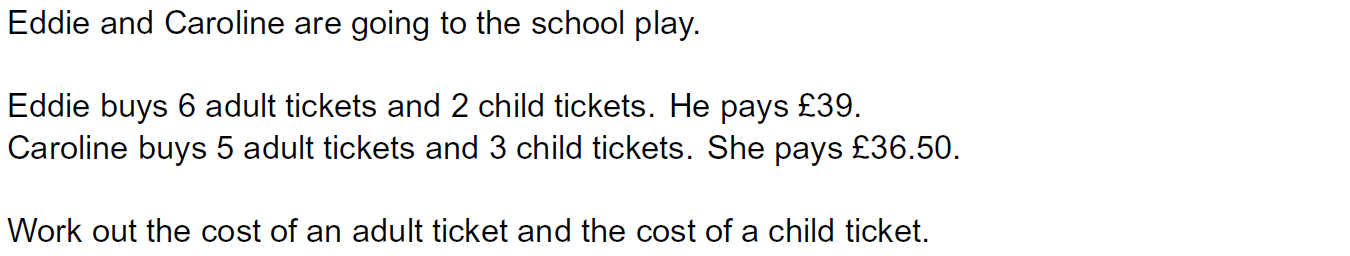 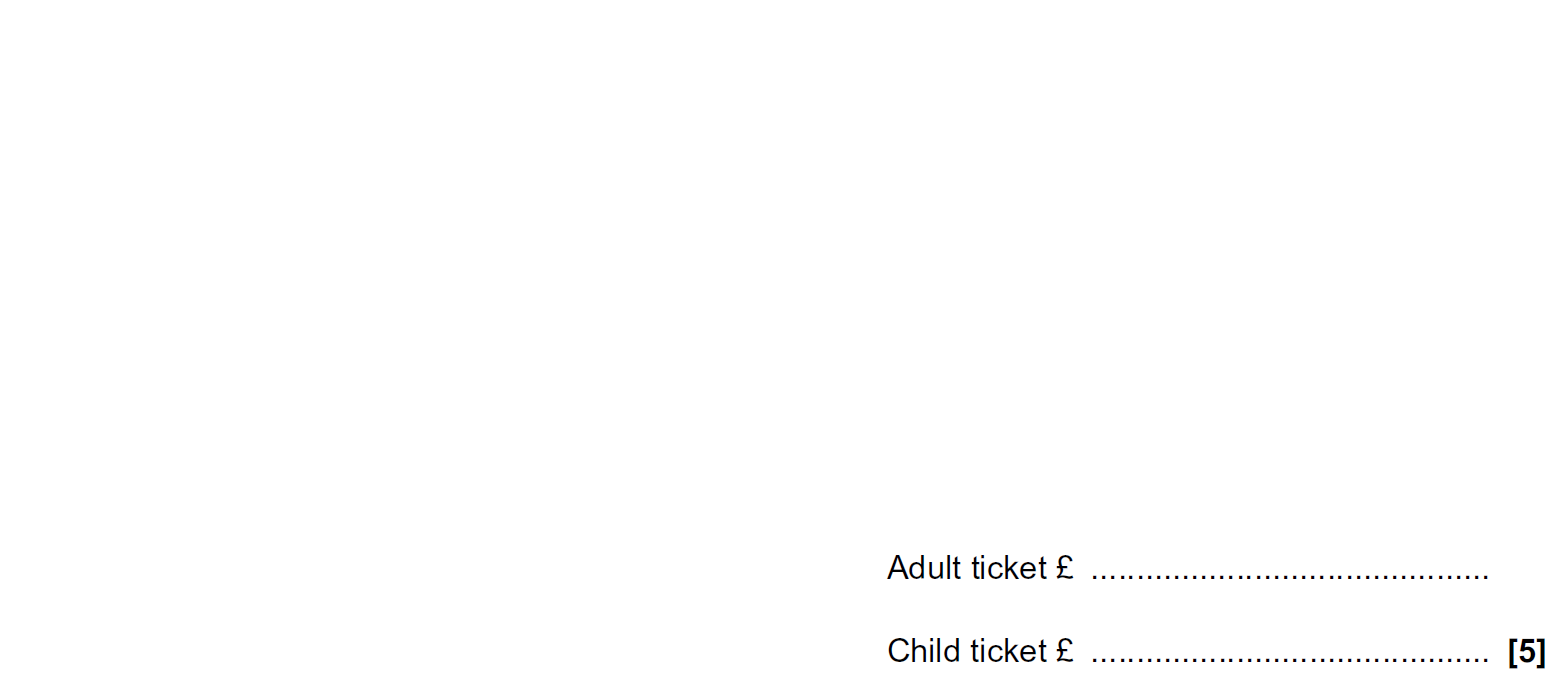 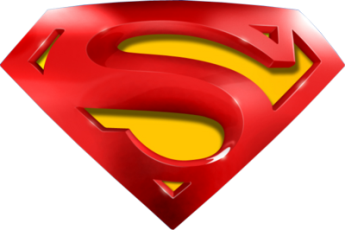 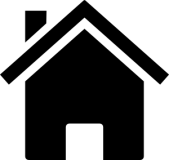 Practice 1H Q8
Algebra
Simultaneous Equations
A
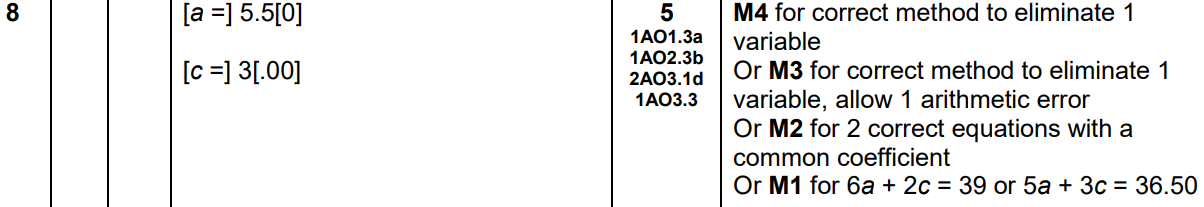 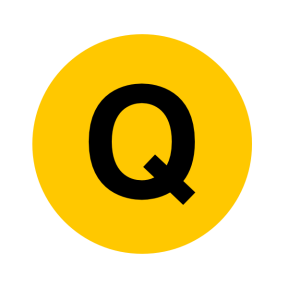 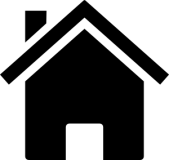 Practice 1H Q16
Algebra
Simultaneous Equations
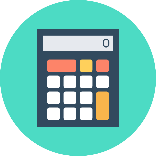 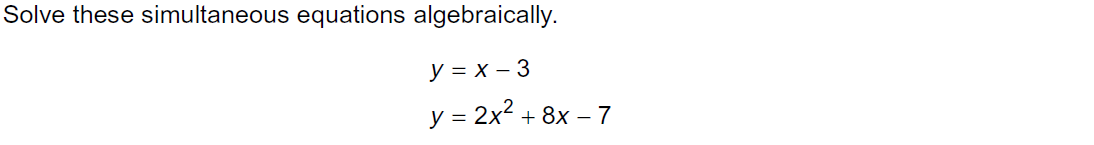 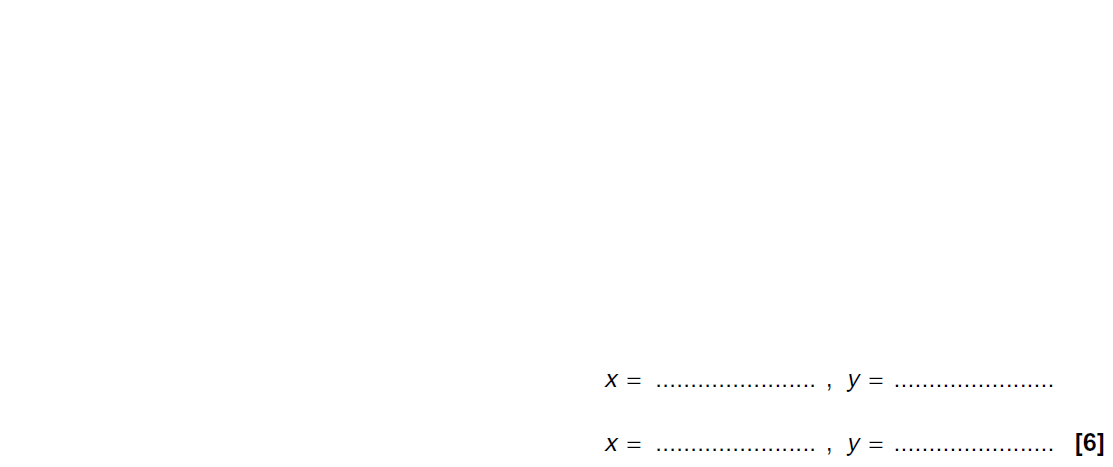 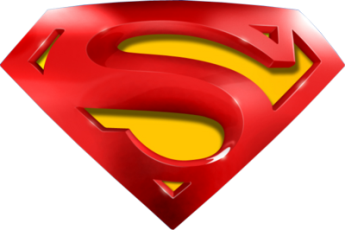 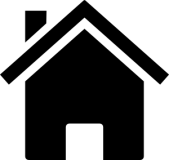 Practice 1H Q16
Algebra
Simultaneous Equations
A
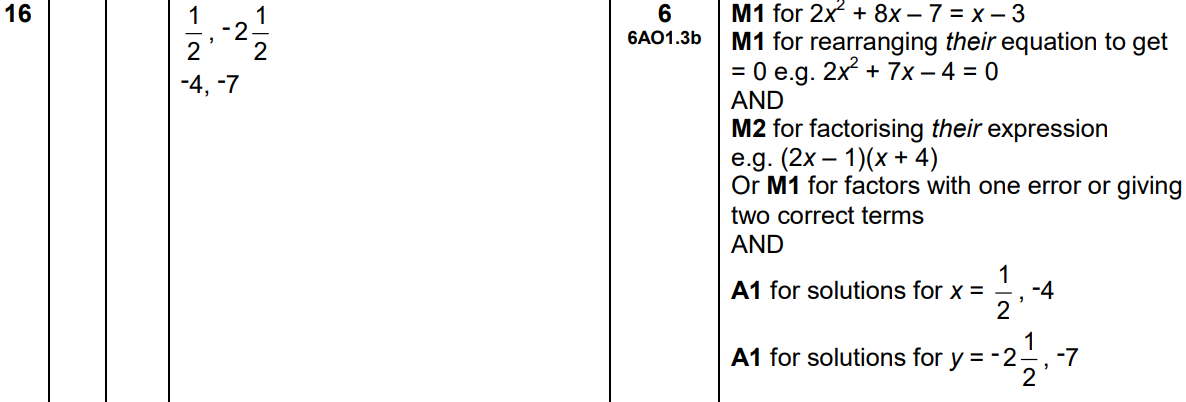 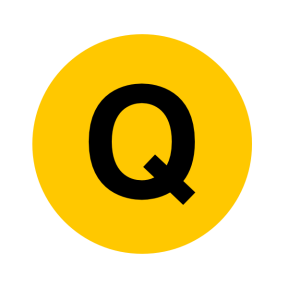 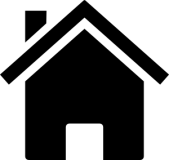 May 2017 1H Q9
Algebra
Simultaneous Equations
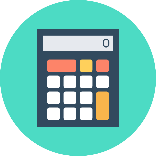 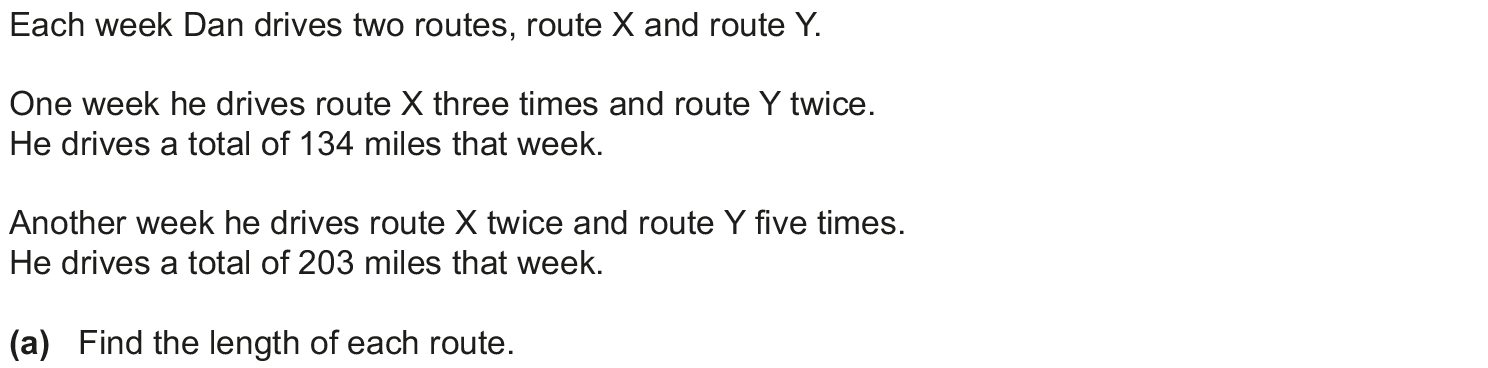 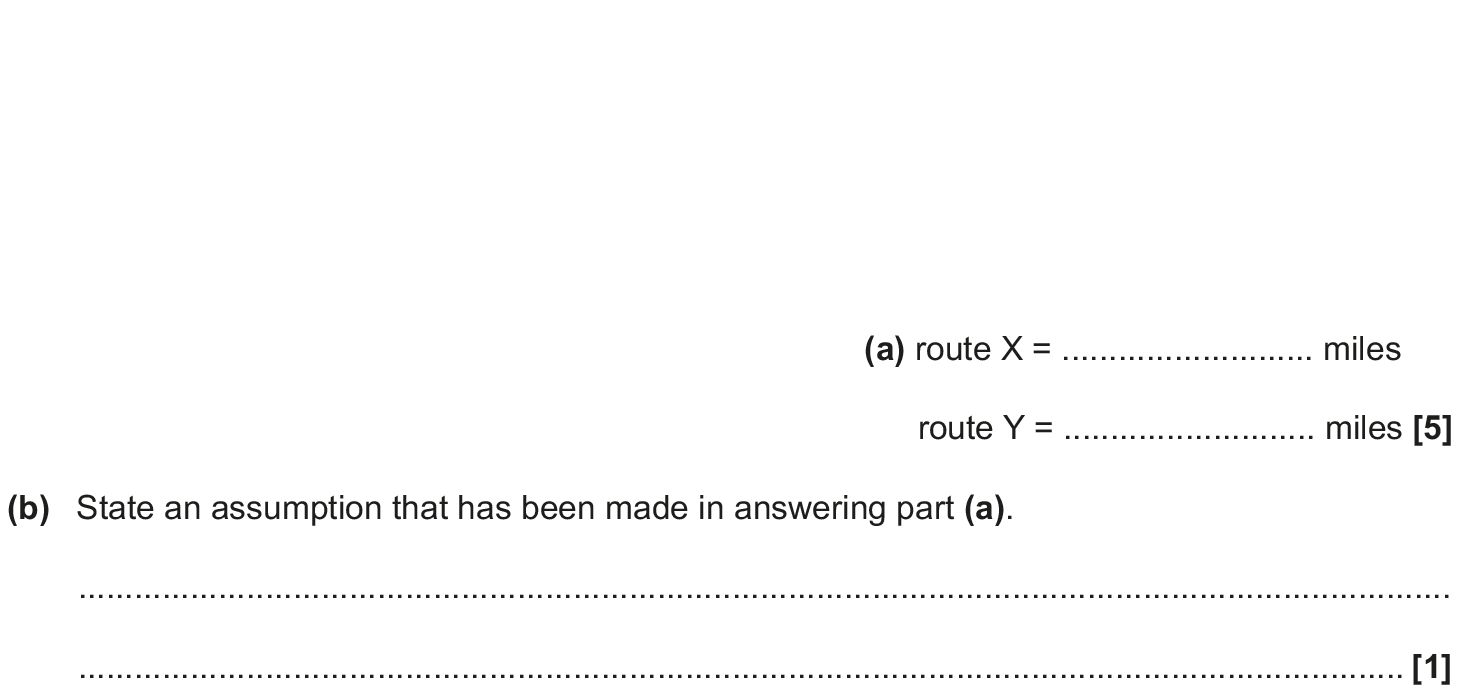 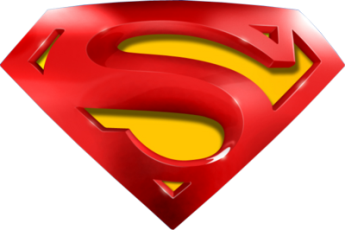 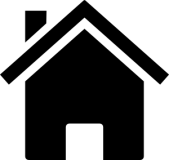 May 2017 1H Q9
Algebra
Simultaneous Equations
A
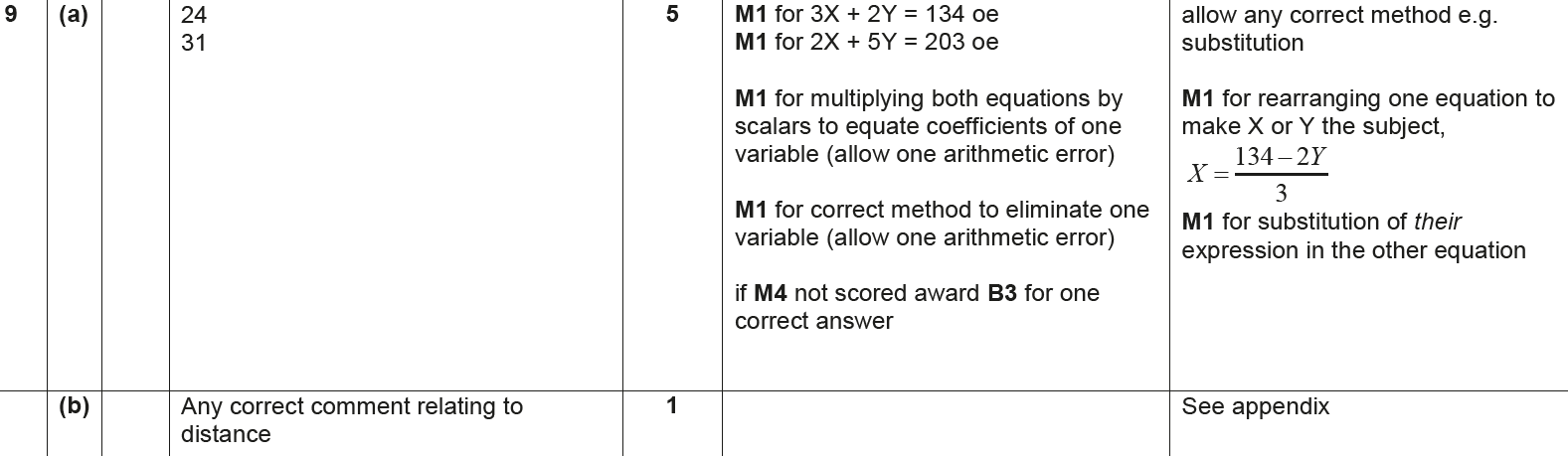 B
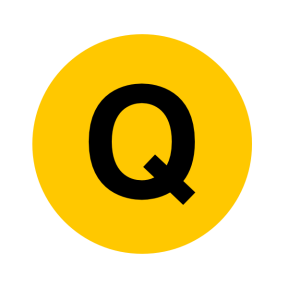 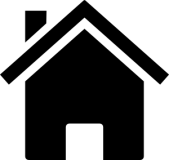 Nov 2017 2H Q19
Algebra
Simultaneous Equations
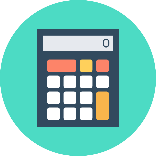 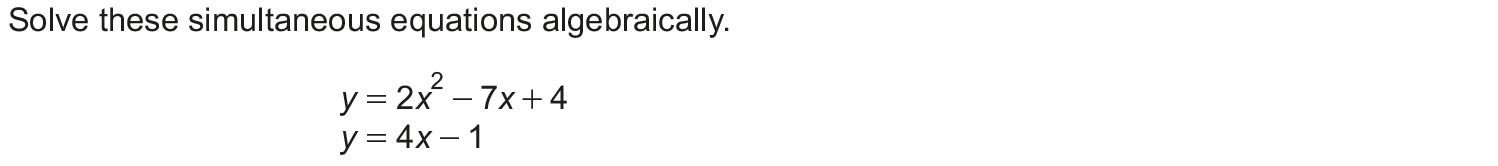 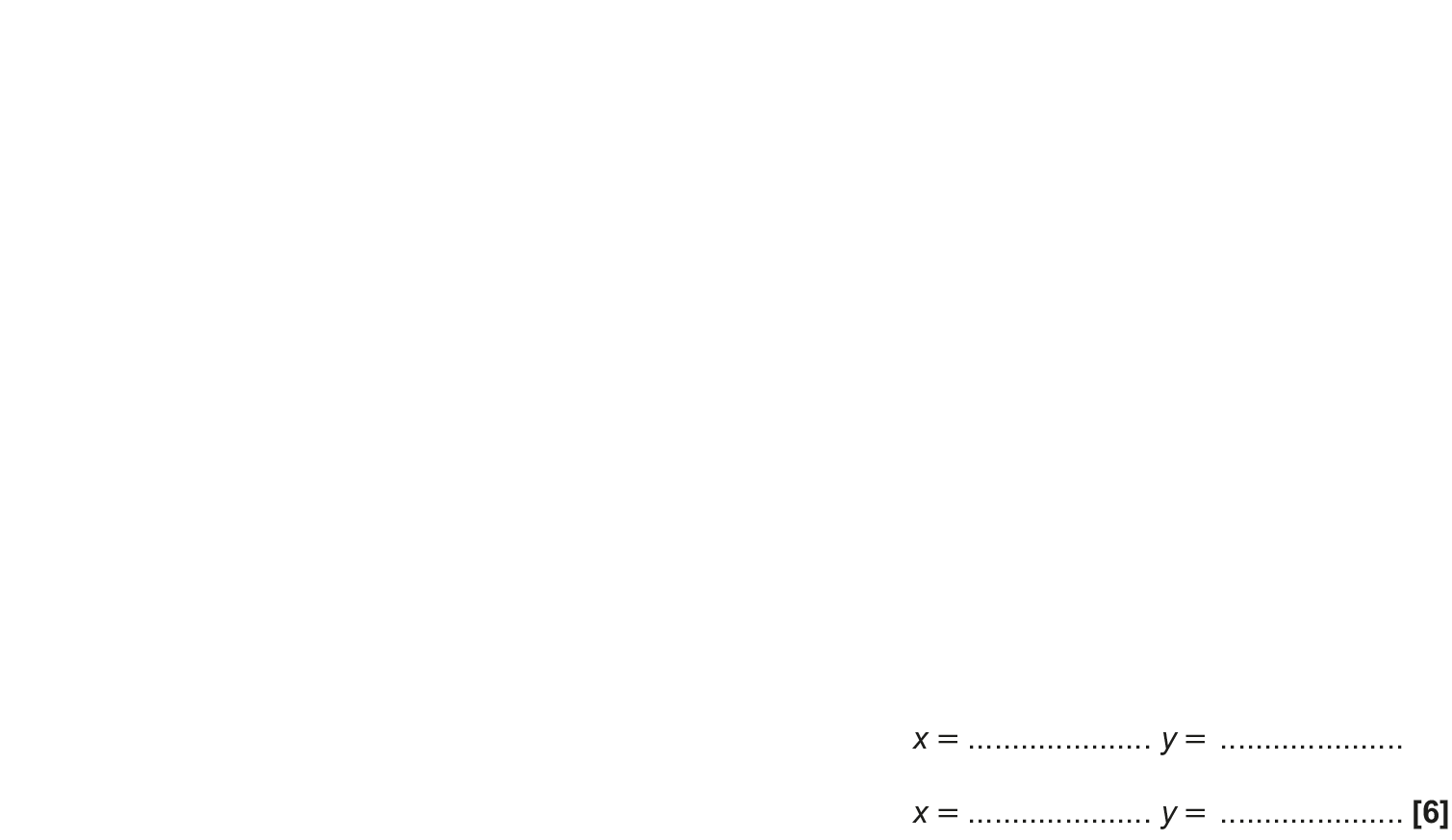 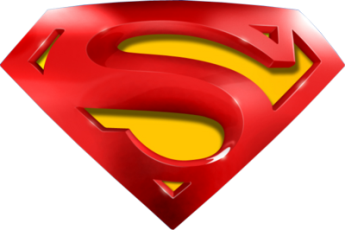 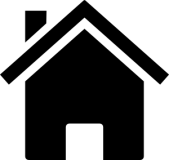 Nov 2017 2H Q19
Algebra
Simultaneous Equations
A
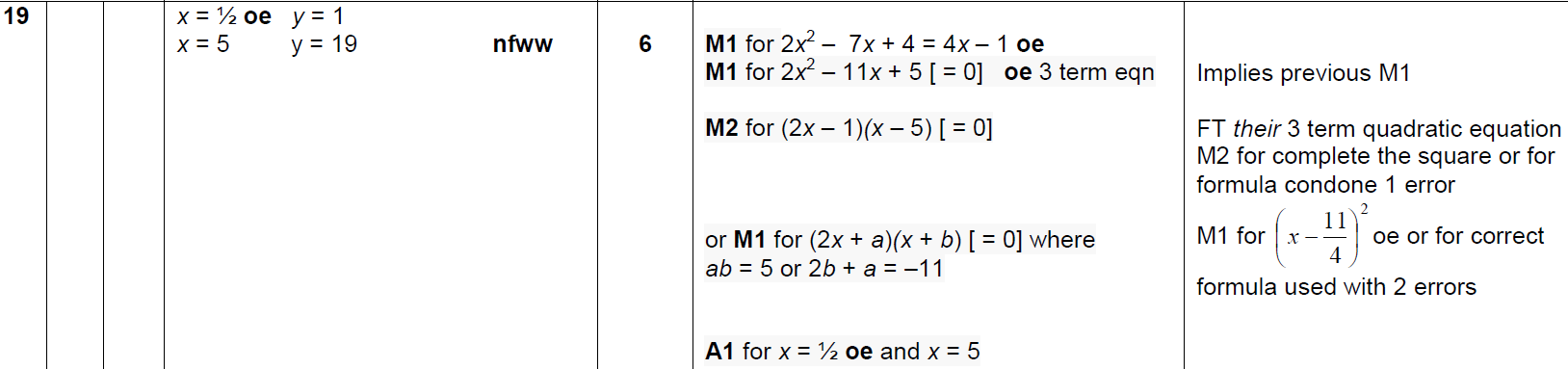 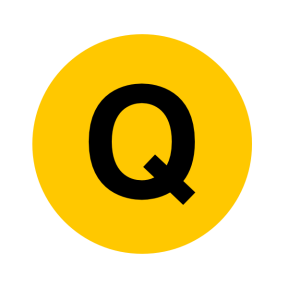 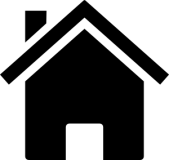 May 2018 1H Q9
Algebra
Simultaneous Equations
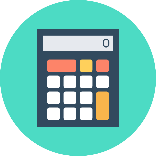 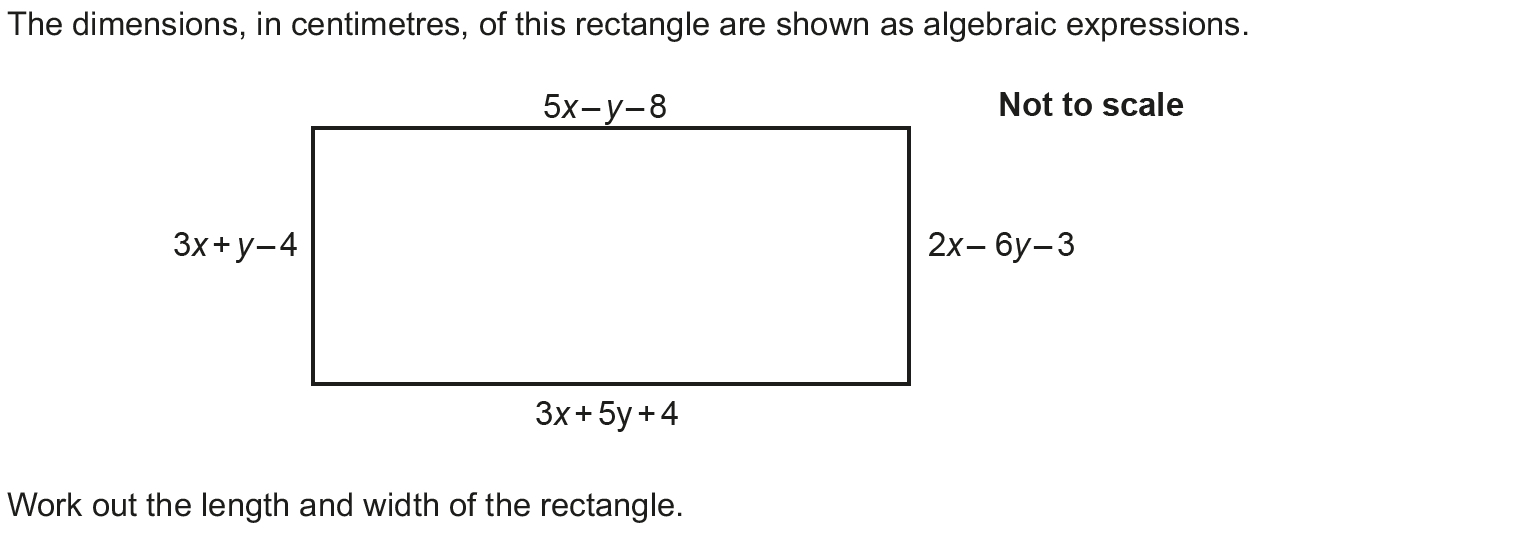 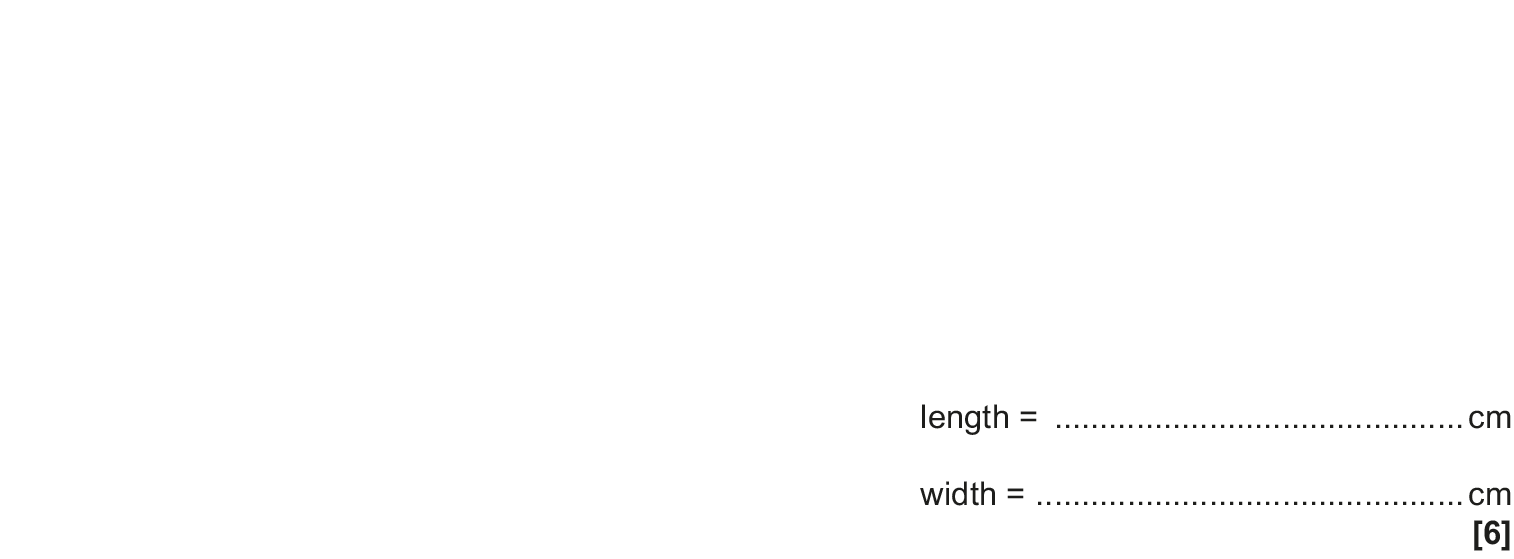 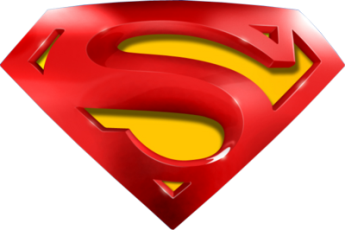 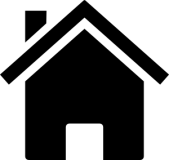 May 2018 1H Q9
Algebra
Simultaneous Equations
A
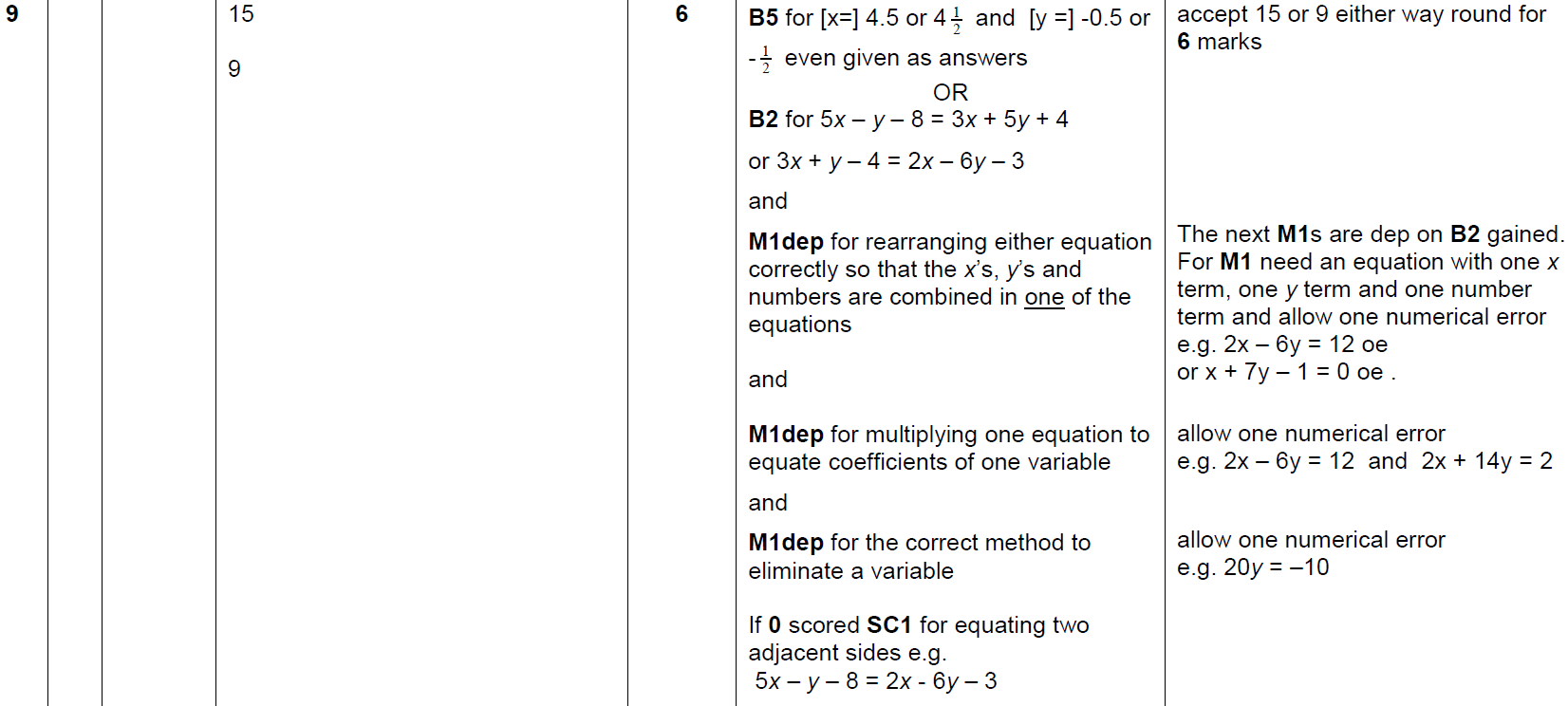 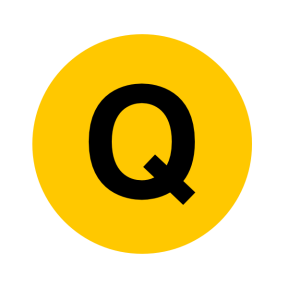 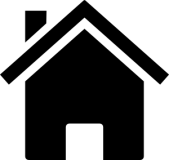 June 2018 2H Q18
Algebra
Simultaneous Equations
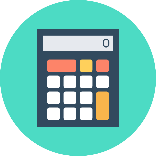 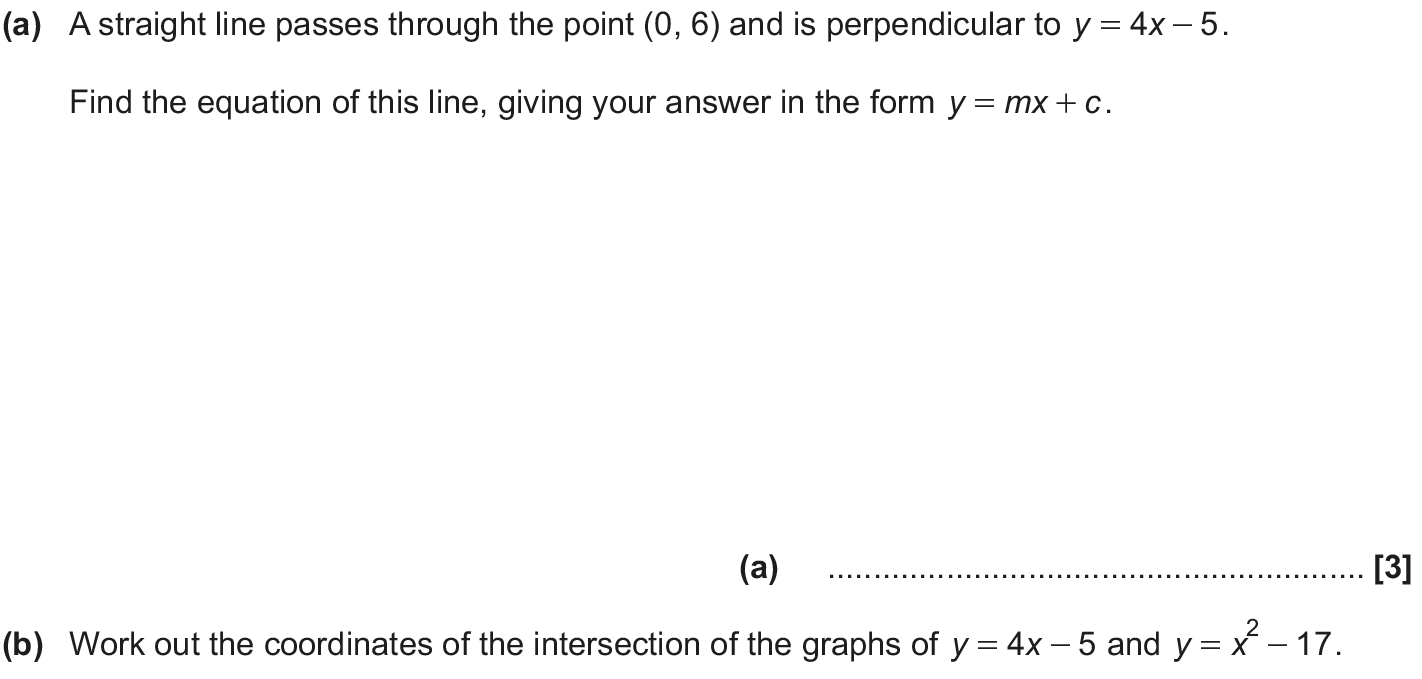 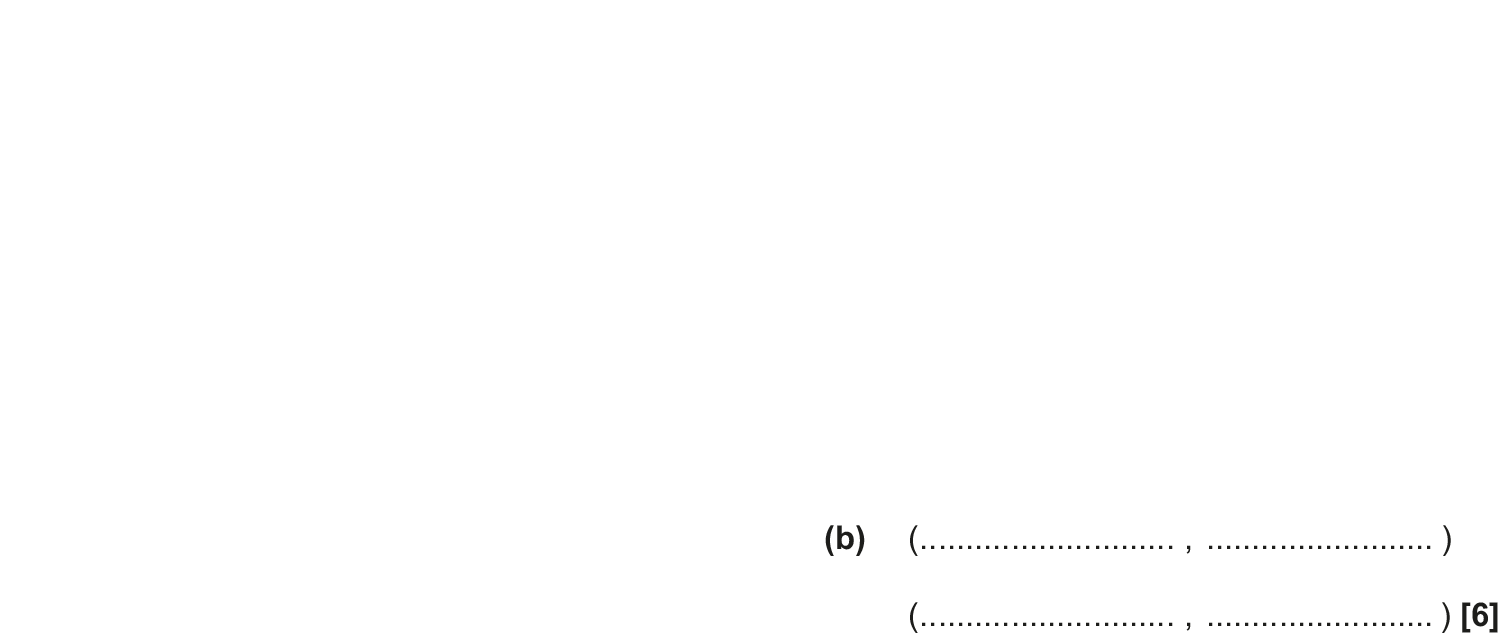 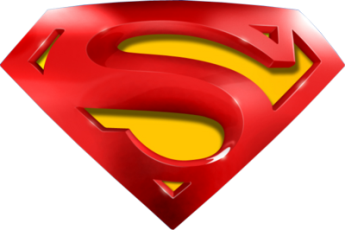 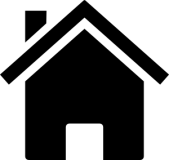 June 2018 2H Q18
Algebra
Simultaneous Equations
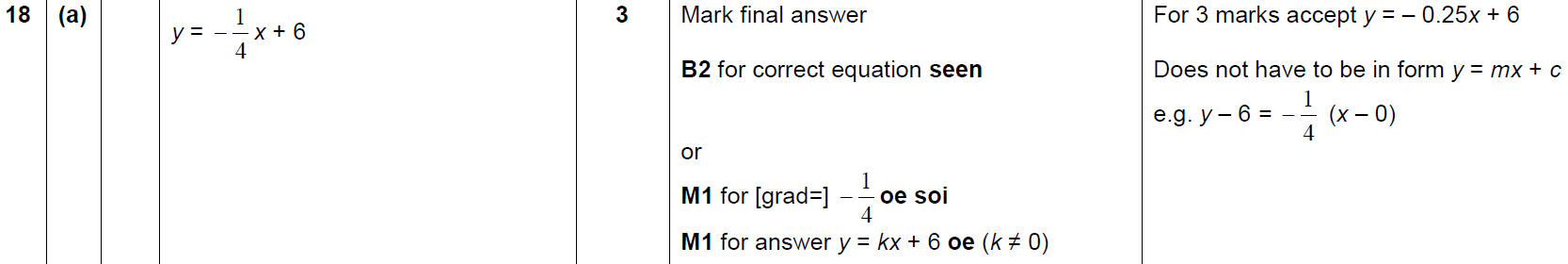 A
B
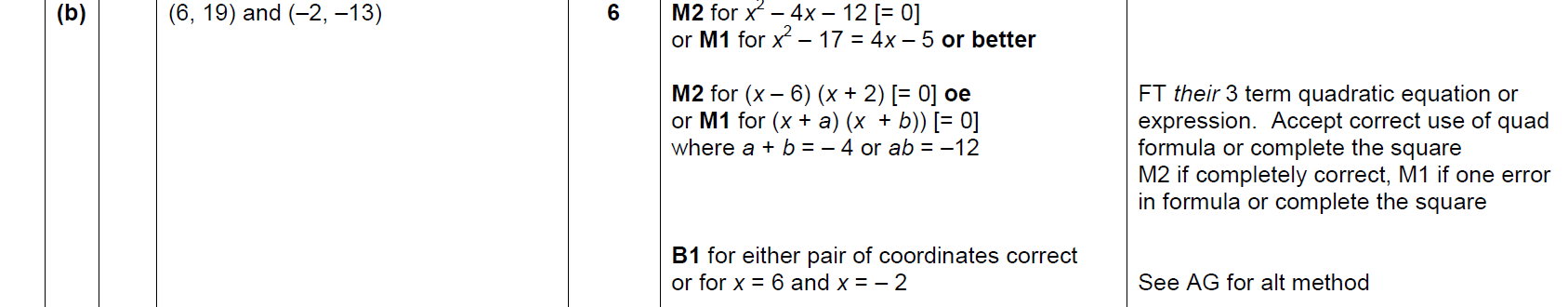 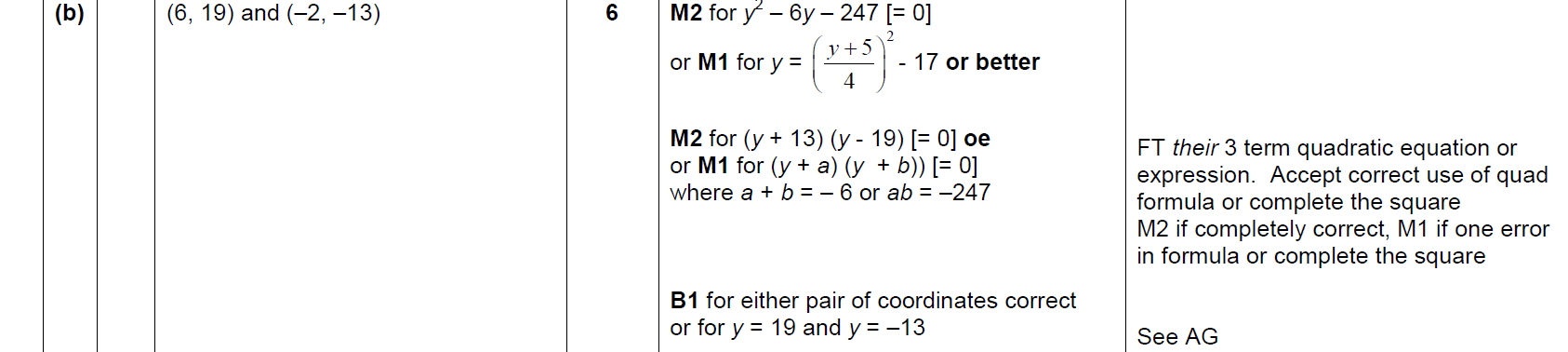 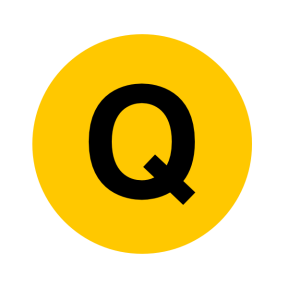 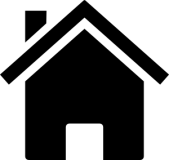 Nov 2018 3H Q17
Algebra
Simultaneous Equations
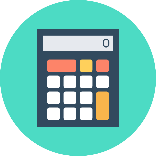 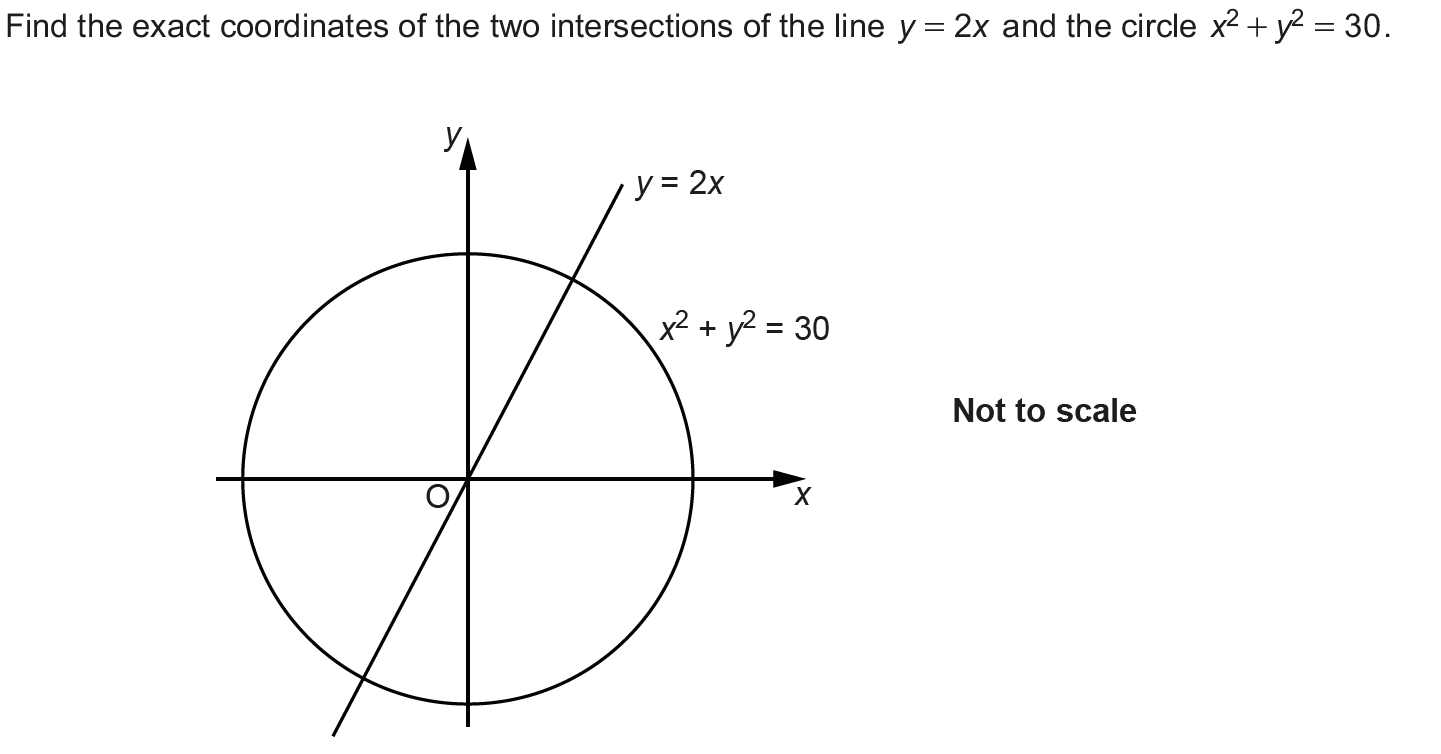 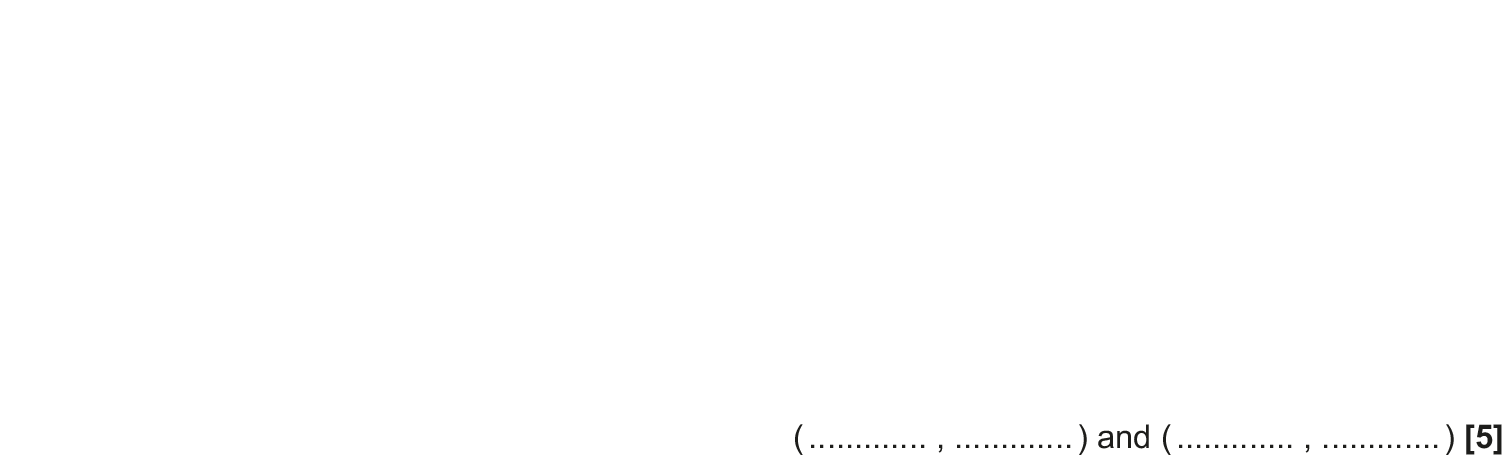 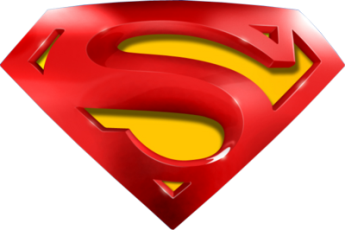 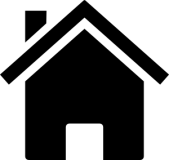 Nov 2018 3H Q17
Algebra
Simultaneous Equations
A
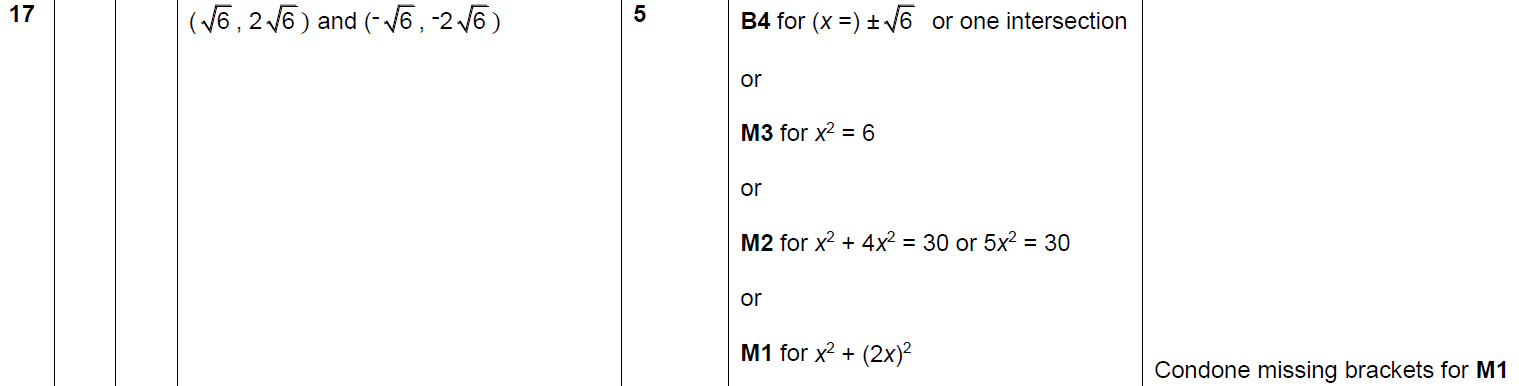 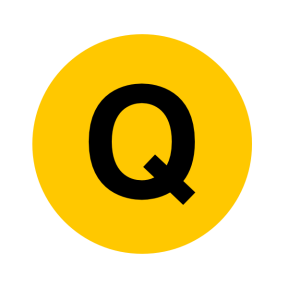 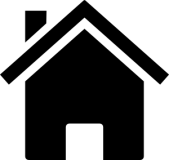 Algebra
Solving Quadratics
Solving Quadratics
SAM
3H Q2
May 2017
1H Q18
May 2018
1H Q20
SAM
3H Q17
Nov 2017
1H Q13
Nov 2018
1H Q16
Practice
2H Q12
Nov 2017
1H Q18
Nov 2018
3H Q12
Practice
3H Q17
May 2018
1H Q16
Completing the Square
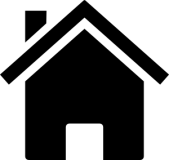 See also:
Simultaneous Equations
Quadratic Inequalities
SAM 3H Q2
Algebra
Solving Quadratics
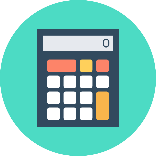 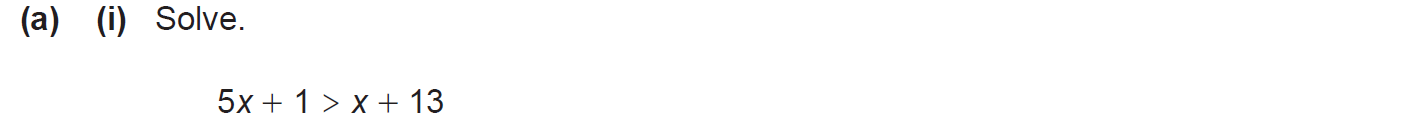 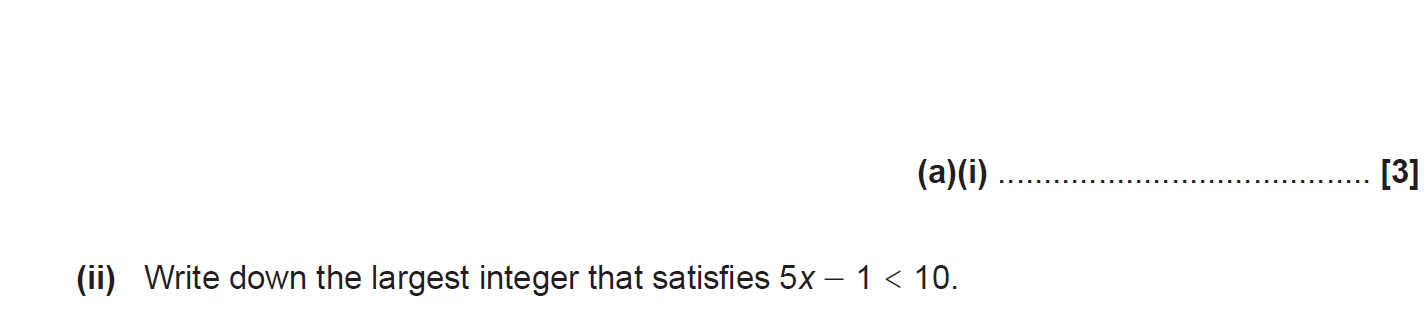 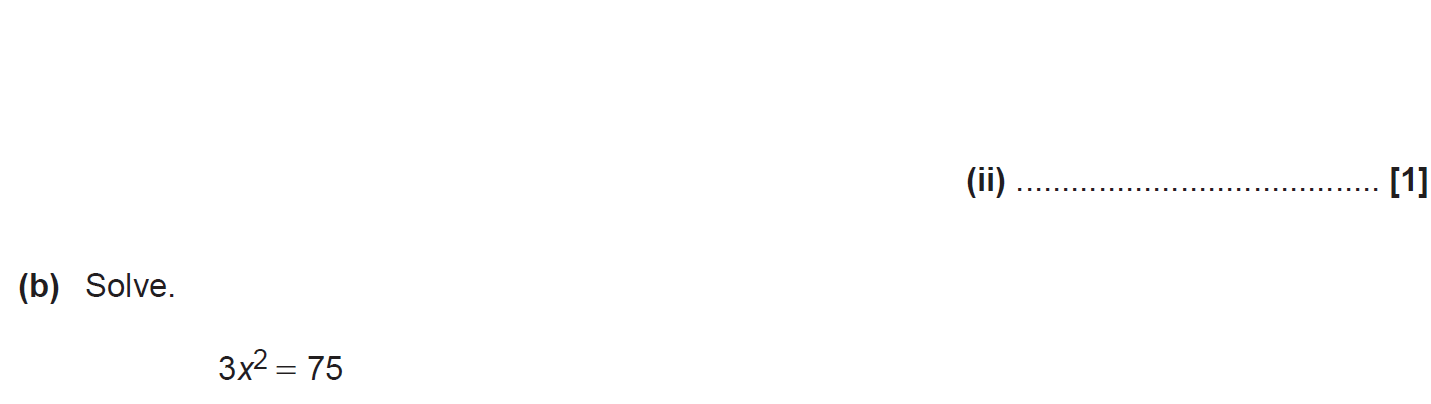 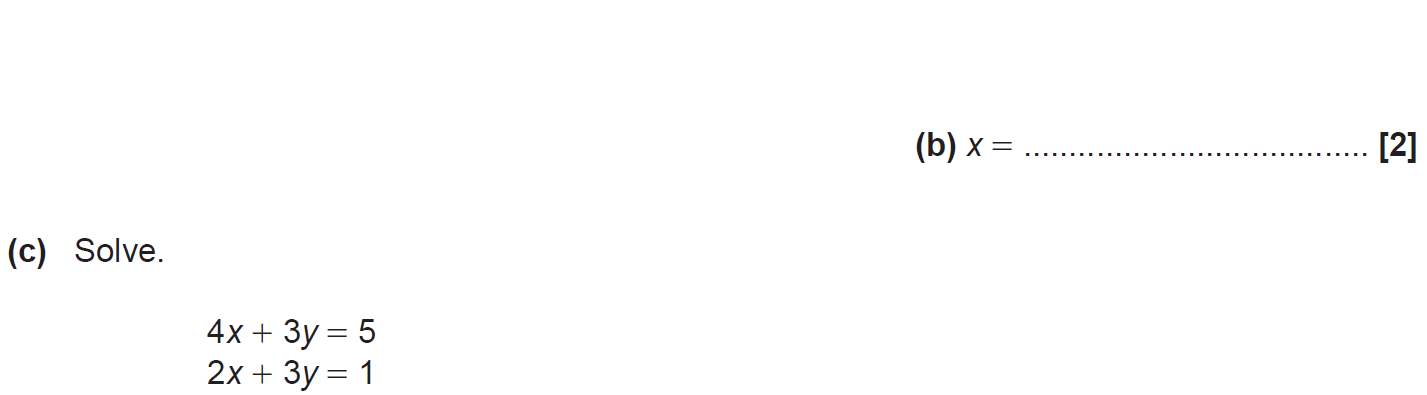 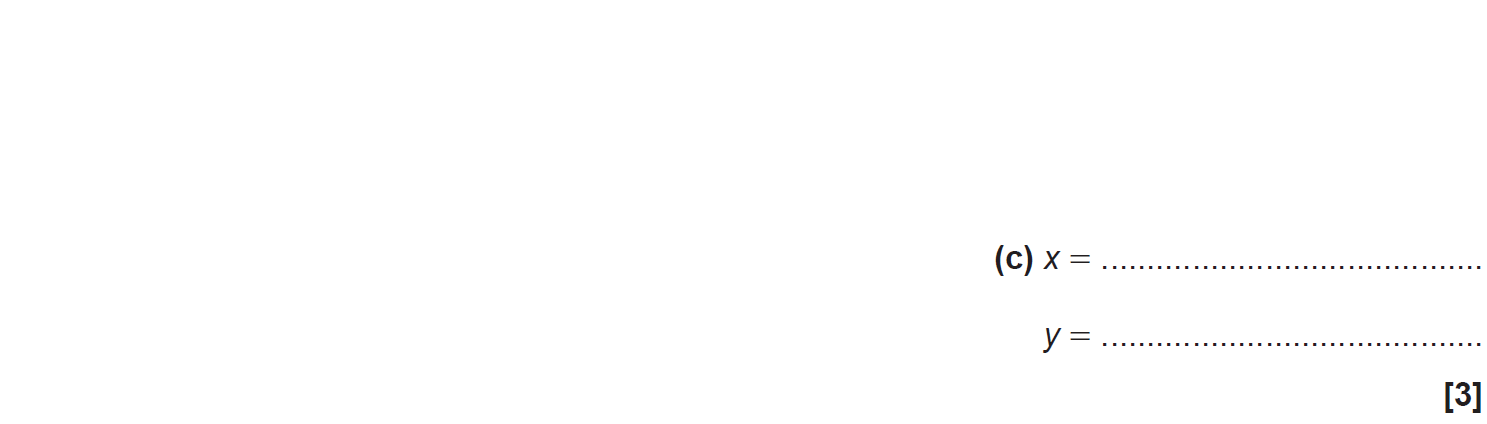 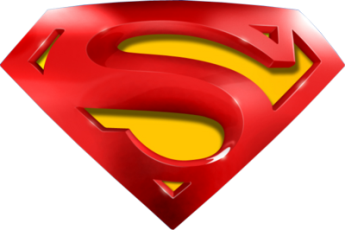 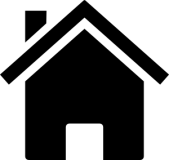 SAM 3H Q2
Algebra
Solving Quadratics
A (i)
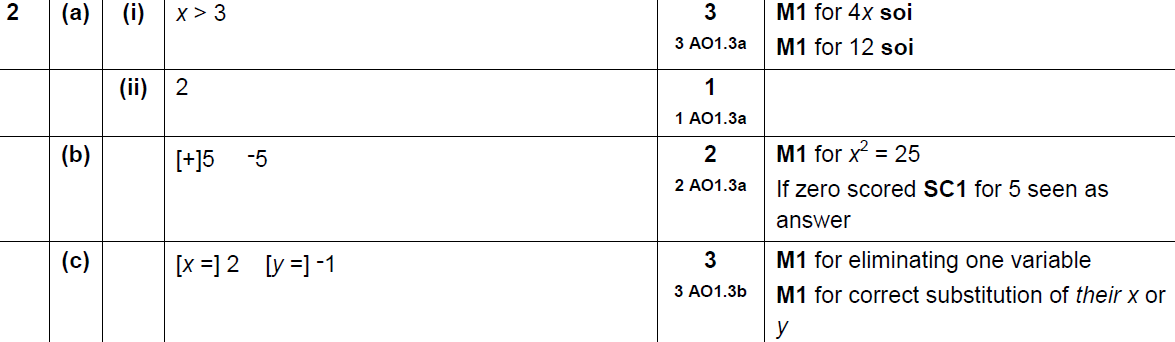 A (ii)
B
C
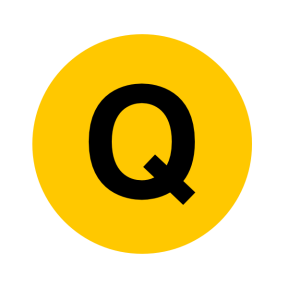 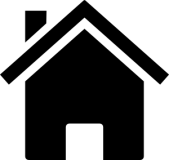 SAM 3H Q17
Algebra
Solving Quadratics
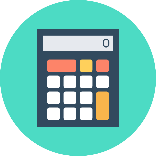 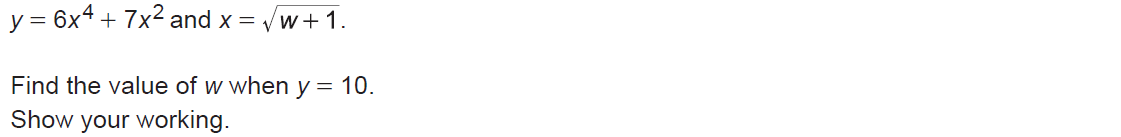 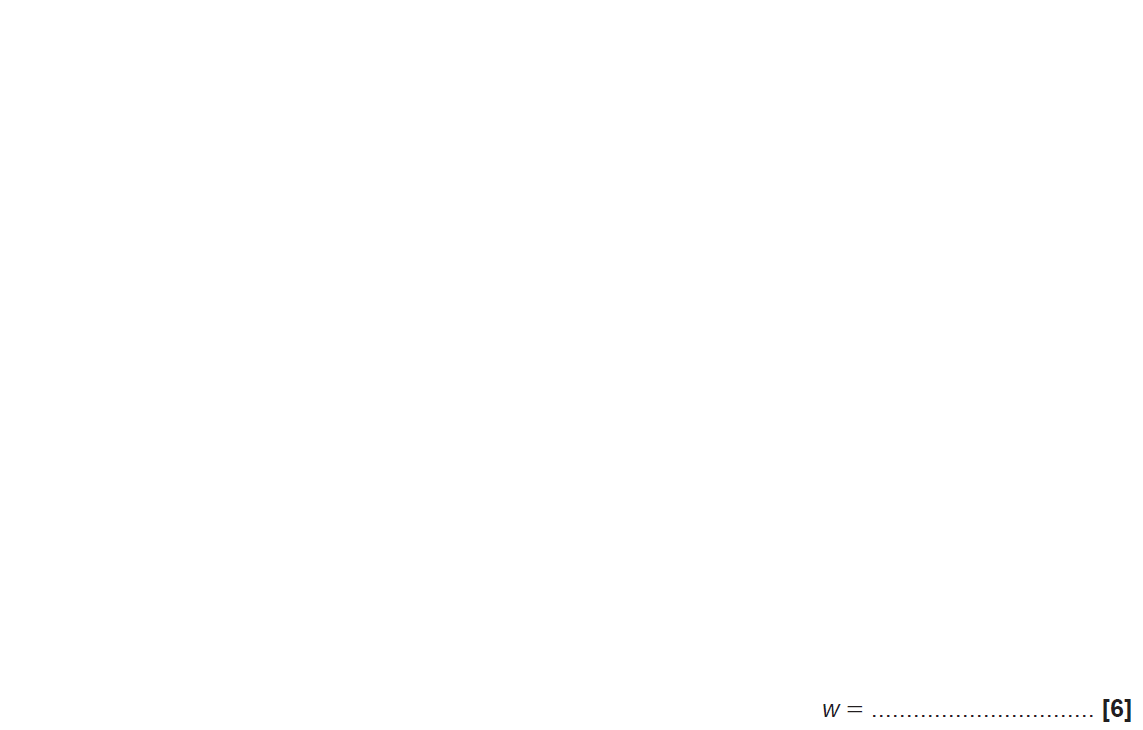 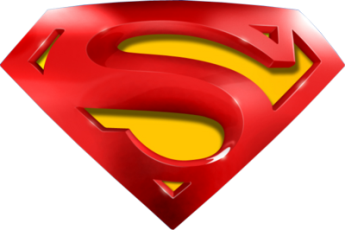 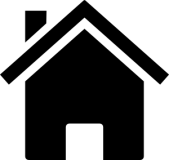 SAM 3H Q17
Algebra
Solving Quadratics
A
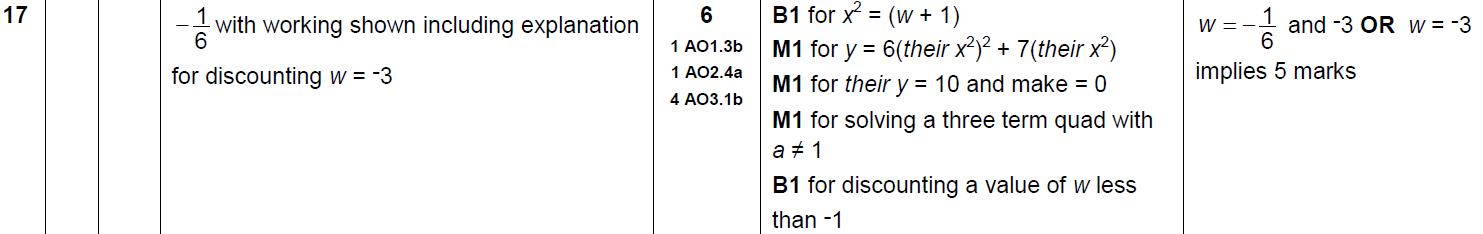 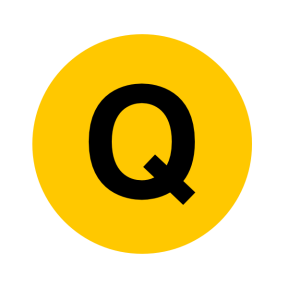 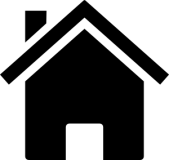 Practice 2H Q12
Algebra
Solving Quadratics
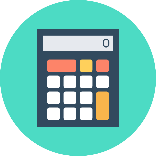 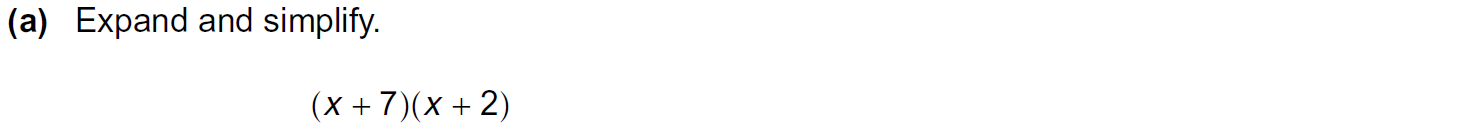 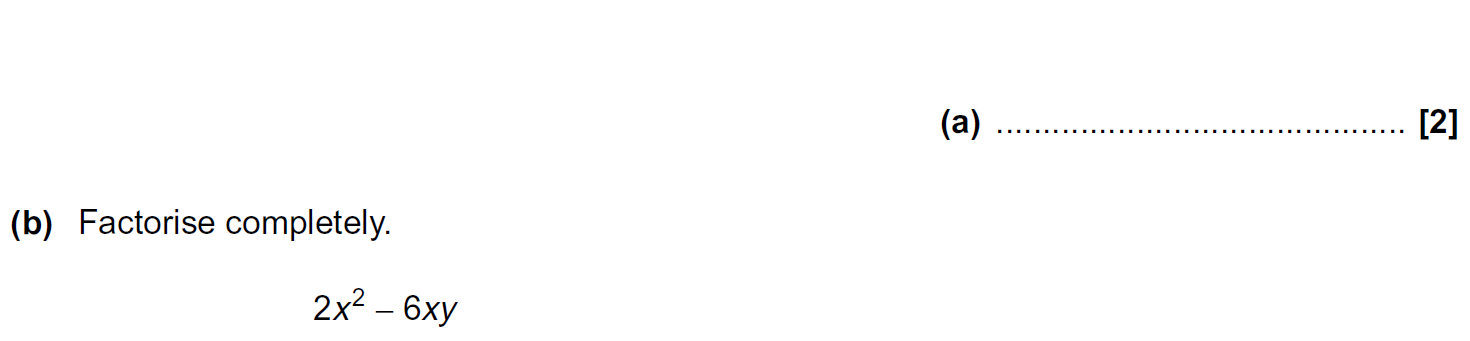 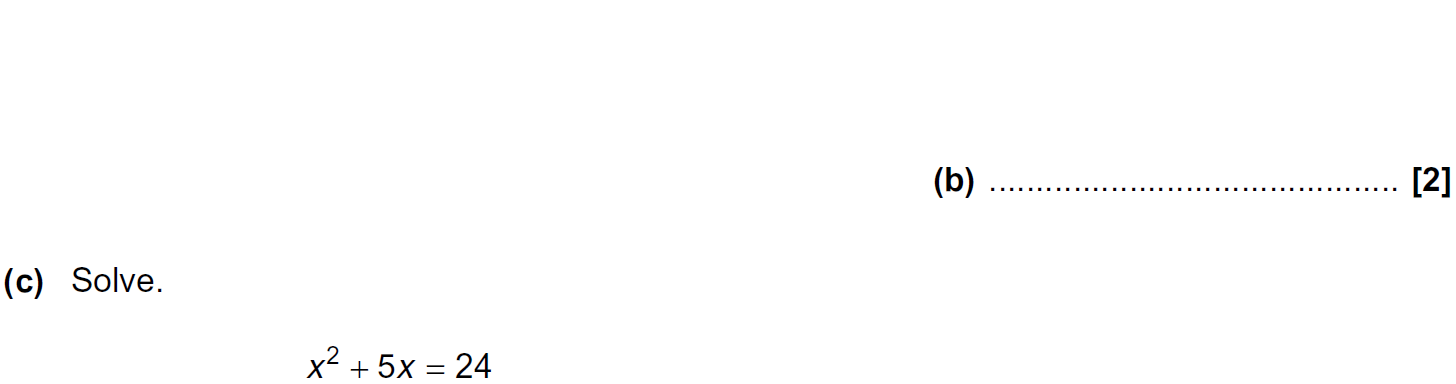 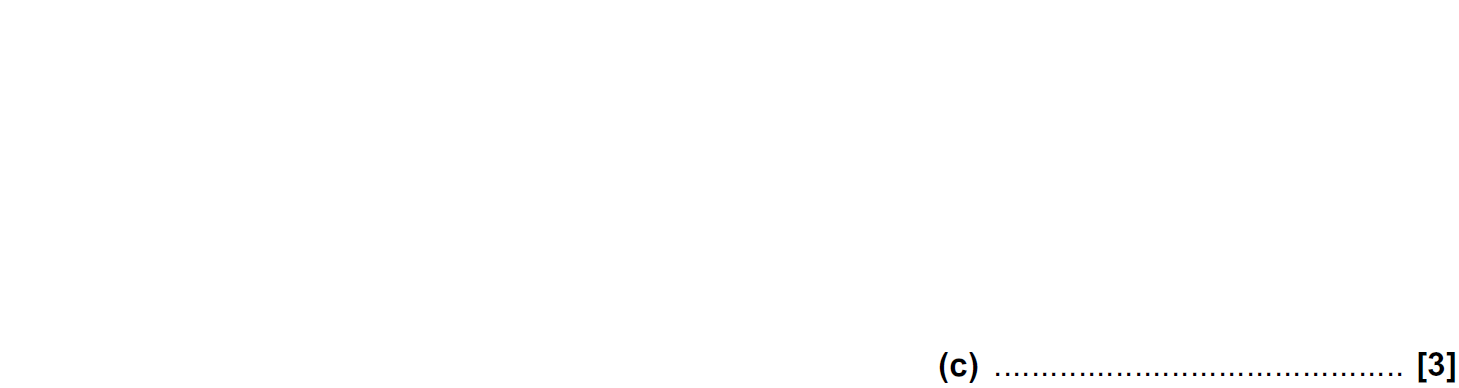 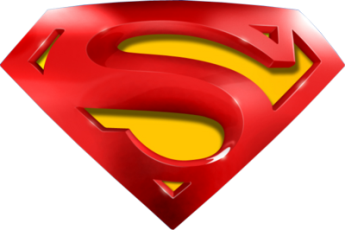 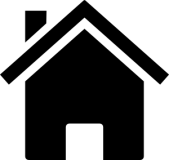 Practice 2H Q12
Algebra
Solving Quadratics
A
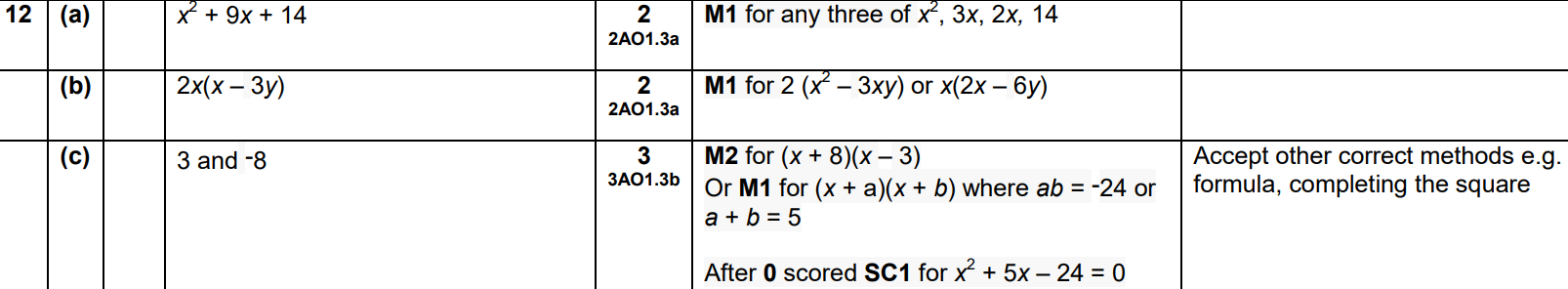 B
C
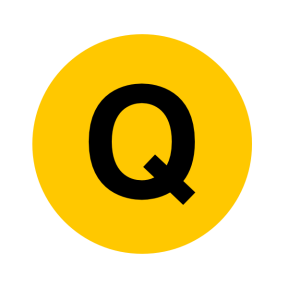 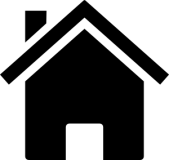 Practice 3H Q17
Algebra
Solving Quadratics
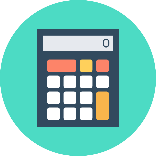 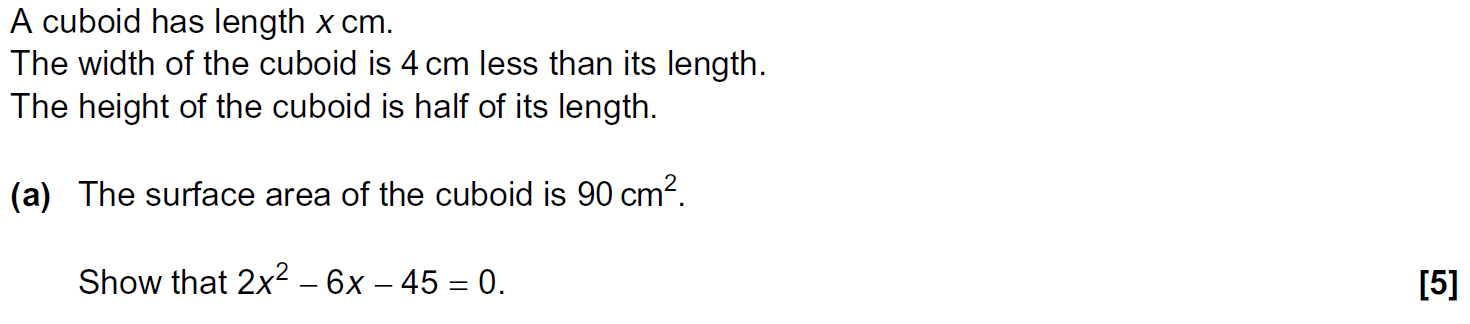 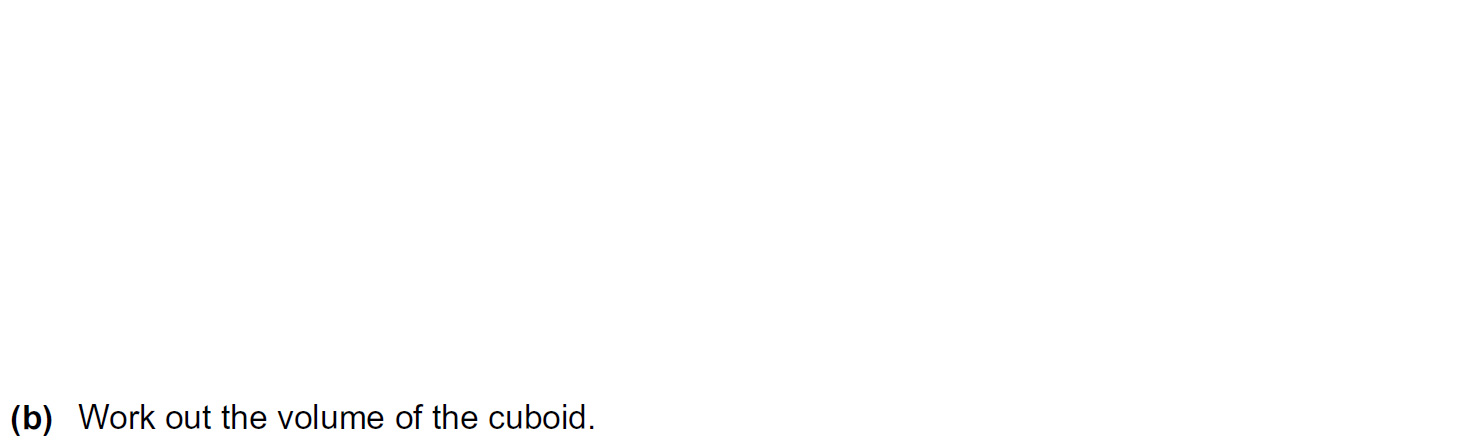 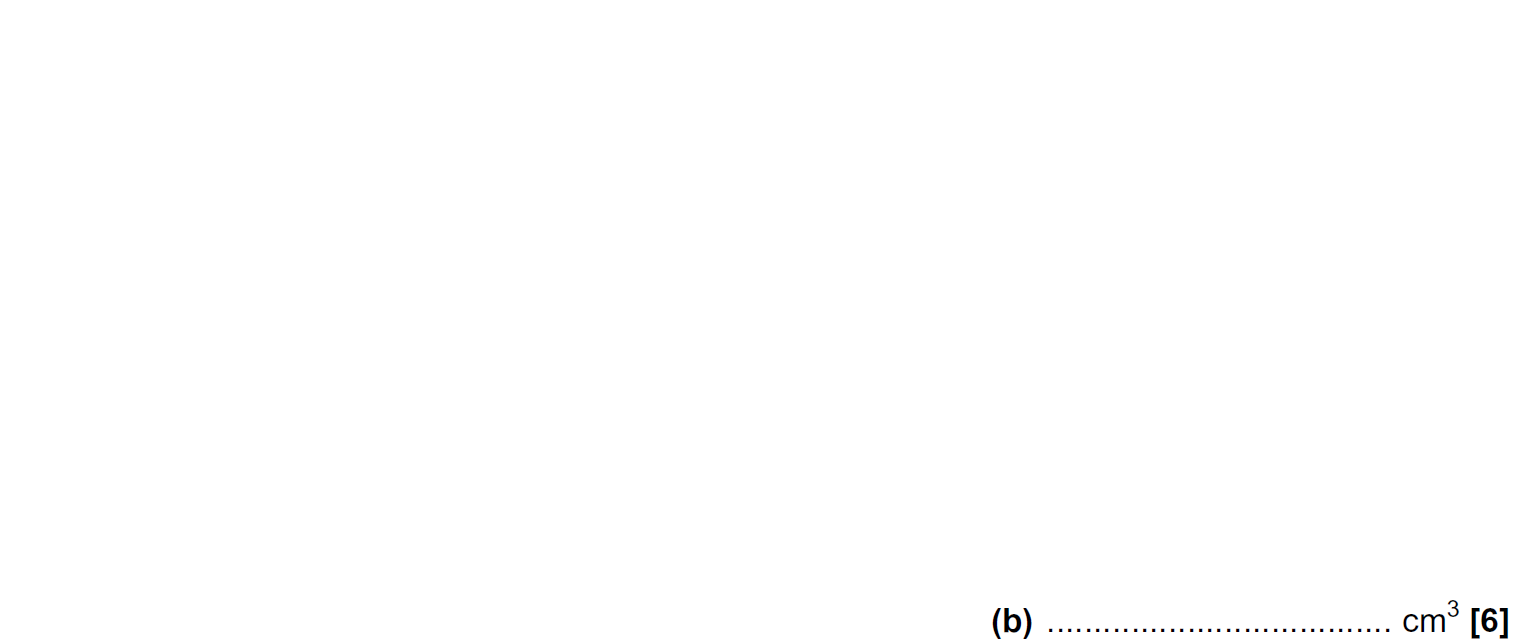 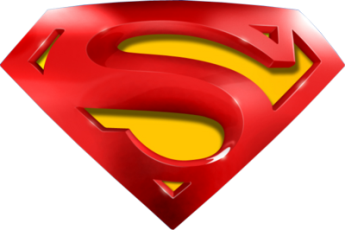 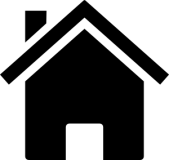 Practice 3H Q17
Algebra
Solving Quadratics
A
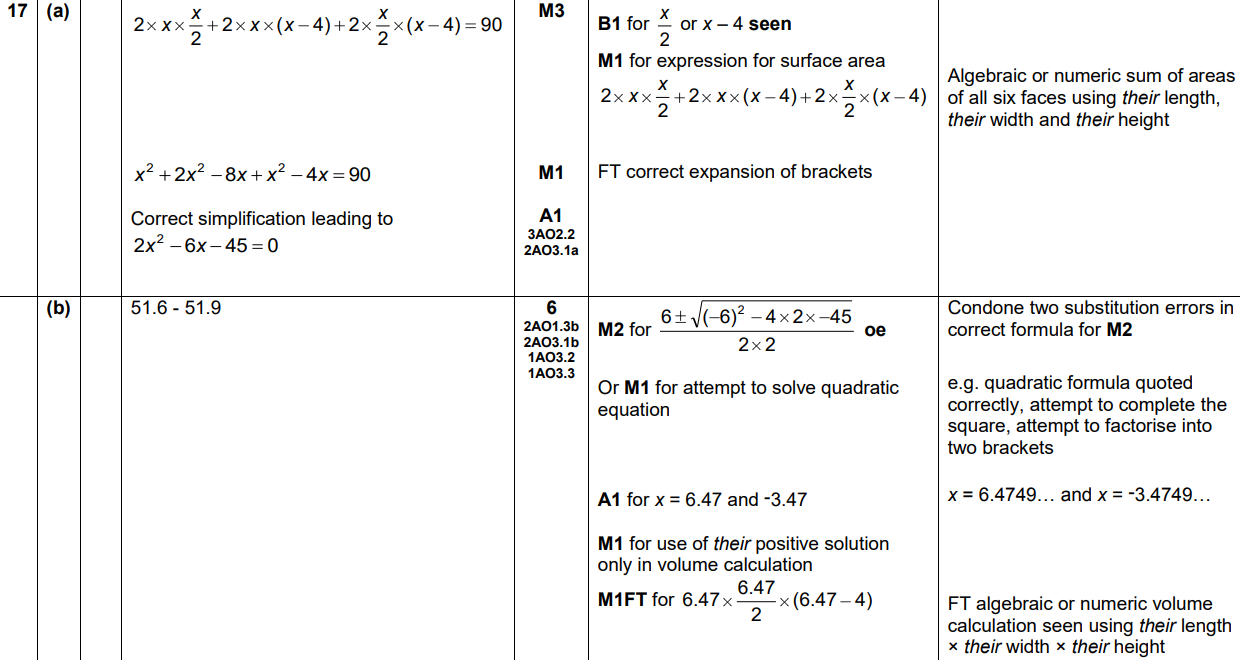 B
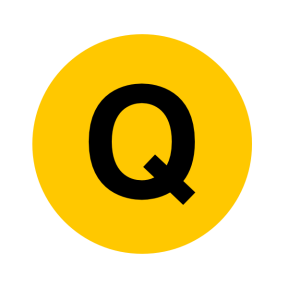 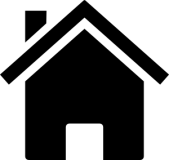 May 2017 1H Q18
Algebra
Solving Quadratics
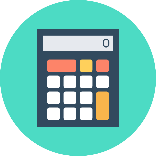 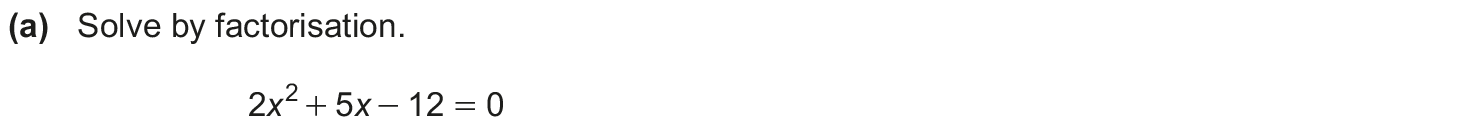 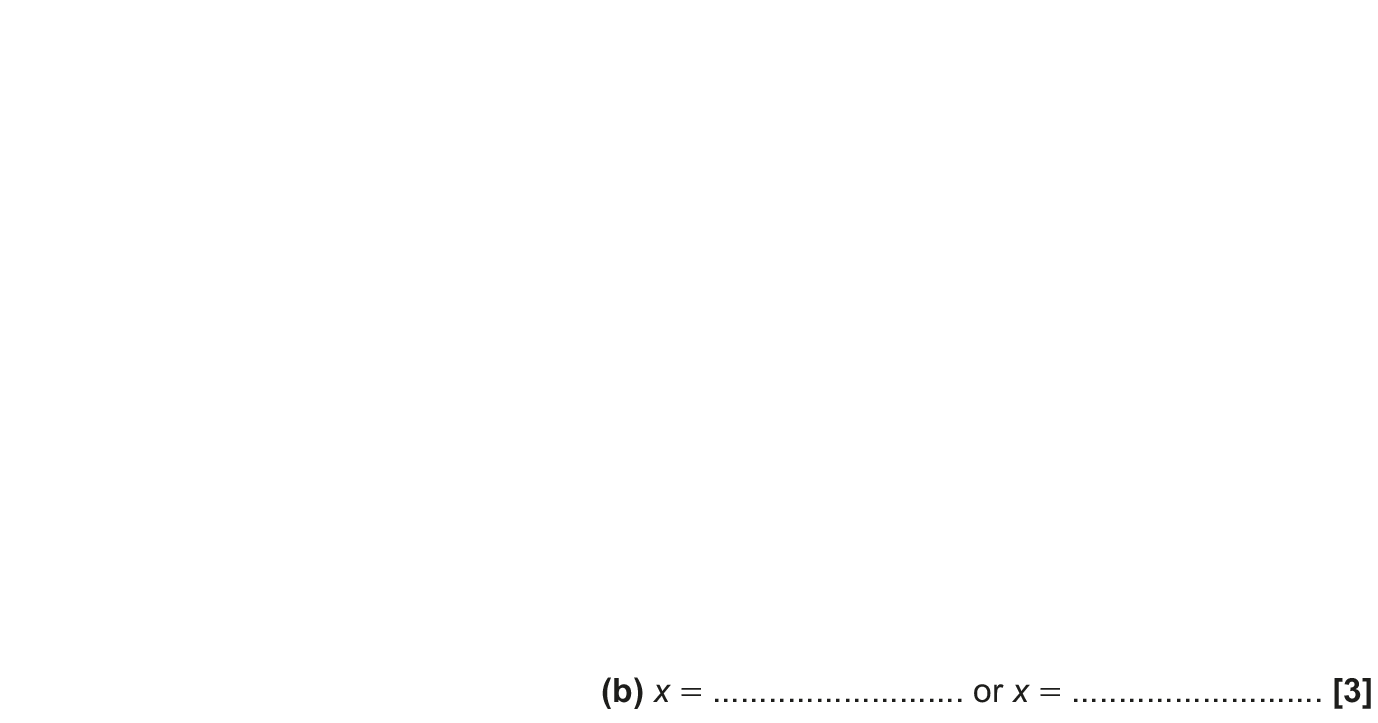 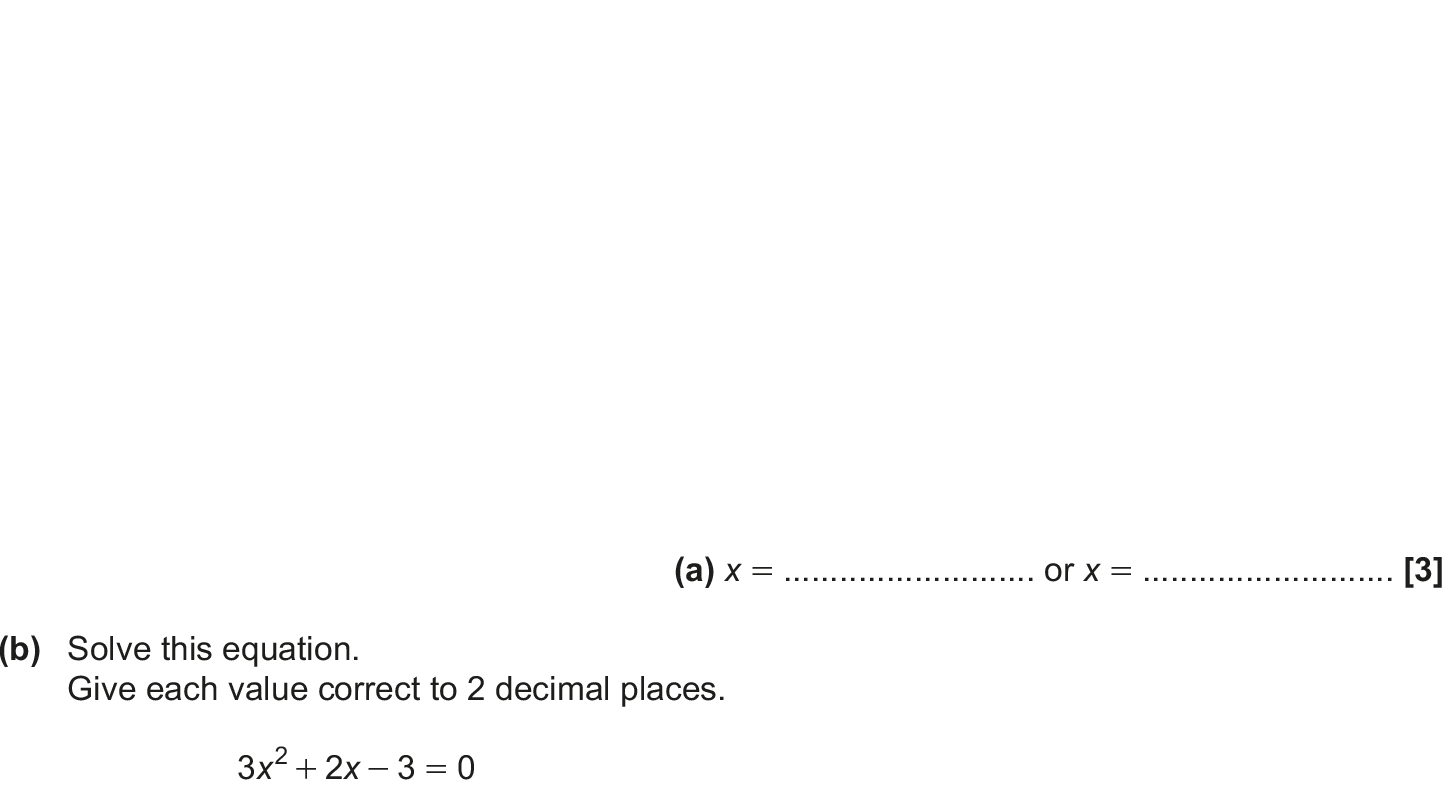 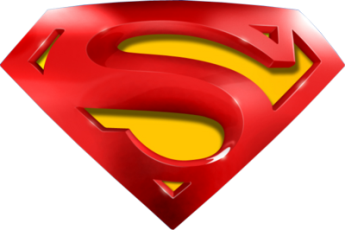 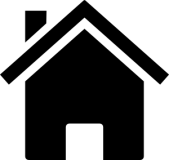 May 2017 1H Q18
Algebra
Solving Quadratics
A
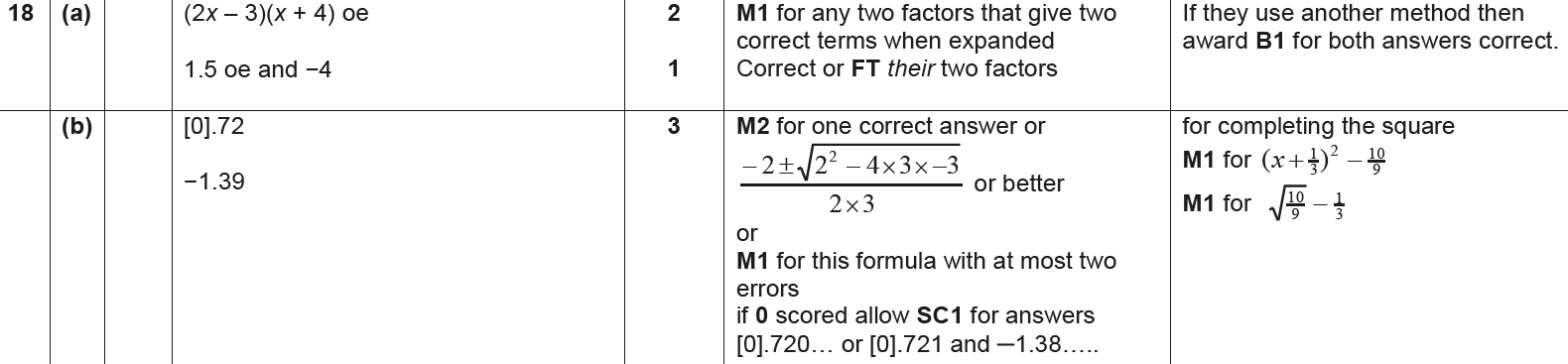 B
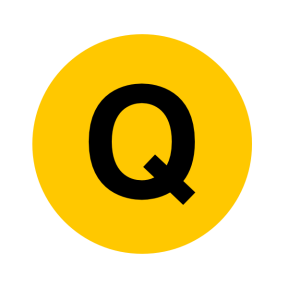 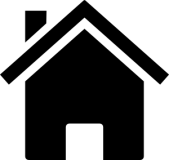 Nov 2017 1H Q13
Algebra
Solving Quadratics
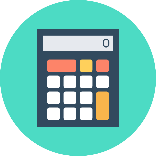 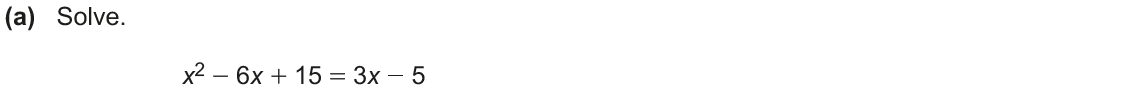 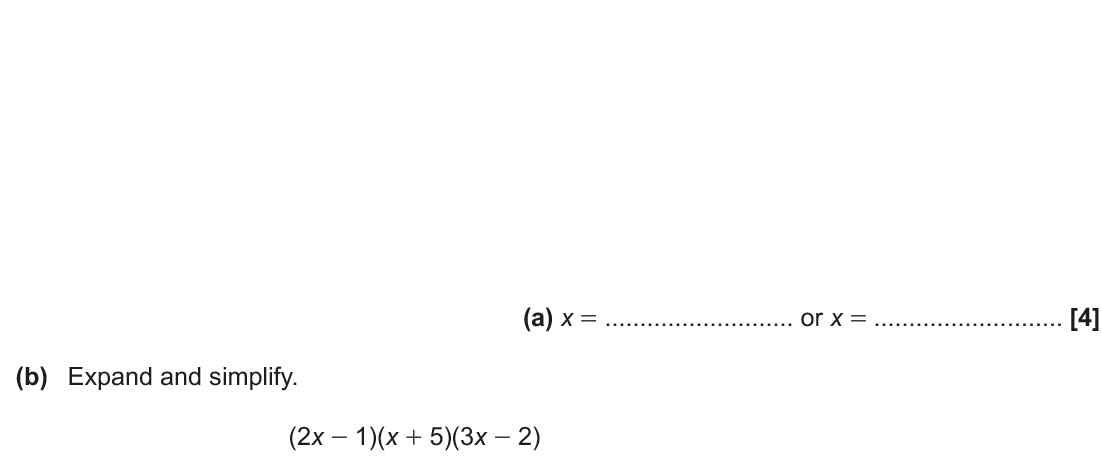 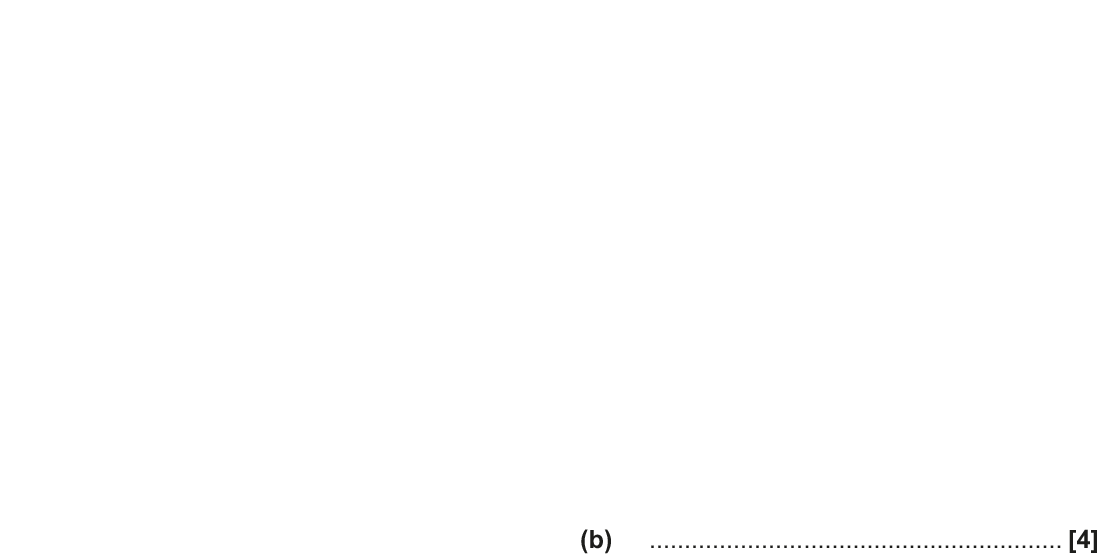 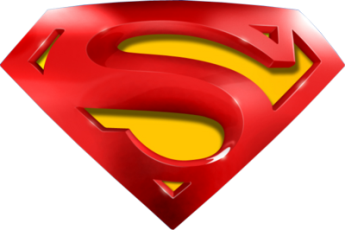 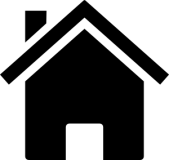 Nov 2017 1H Q13
Algebra
Solving Quadratics
A
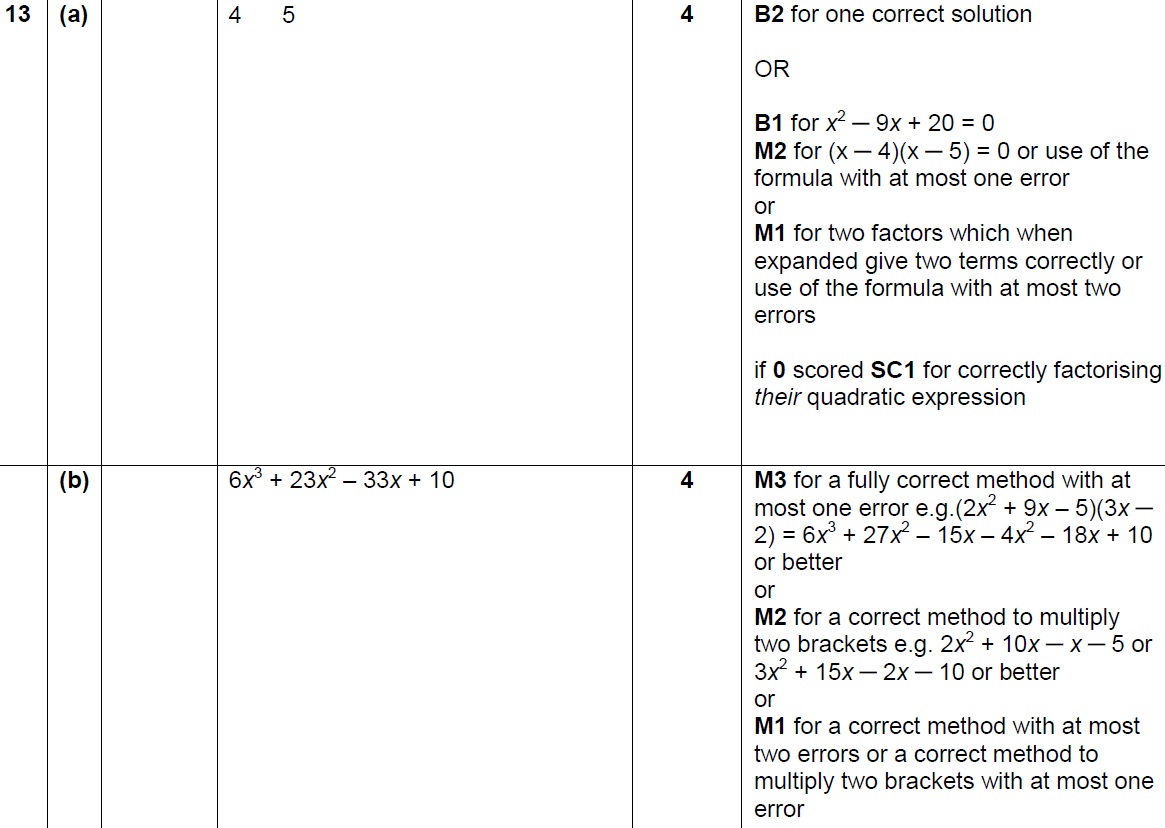 B
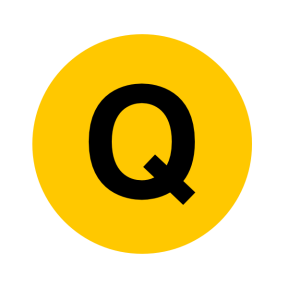 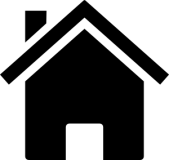 Nov 2017 1H Q18
Algebra
Solving Quadratics
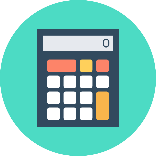 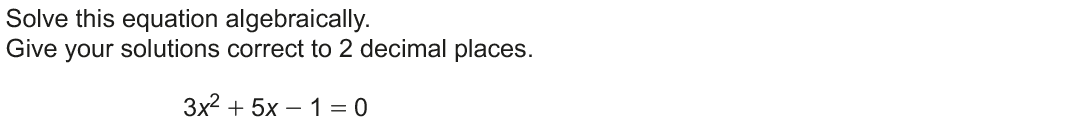 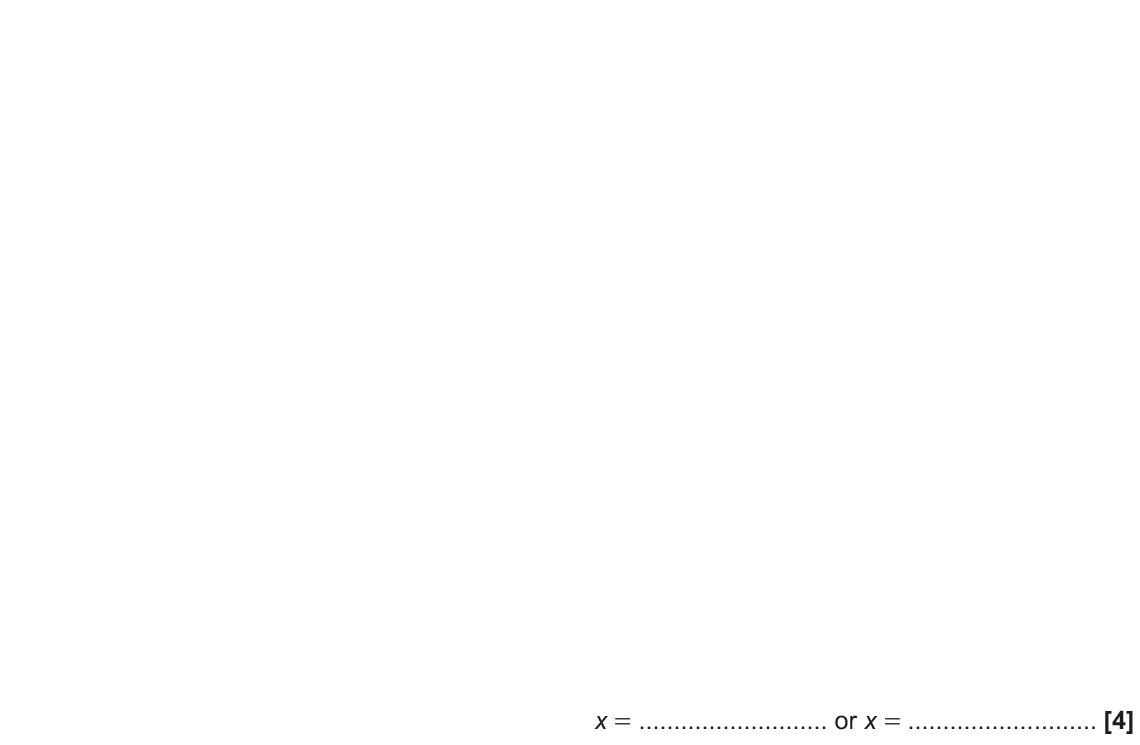 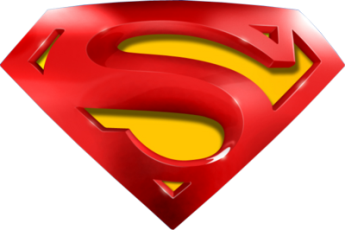 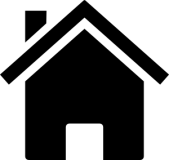 Nov 2017 1H Q18
Algebra
Solving Quadratics
A
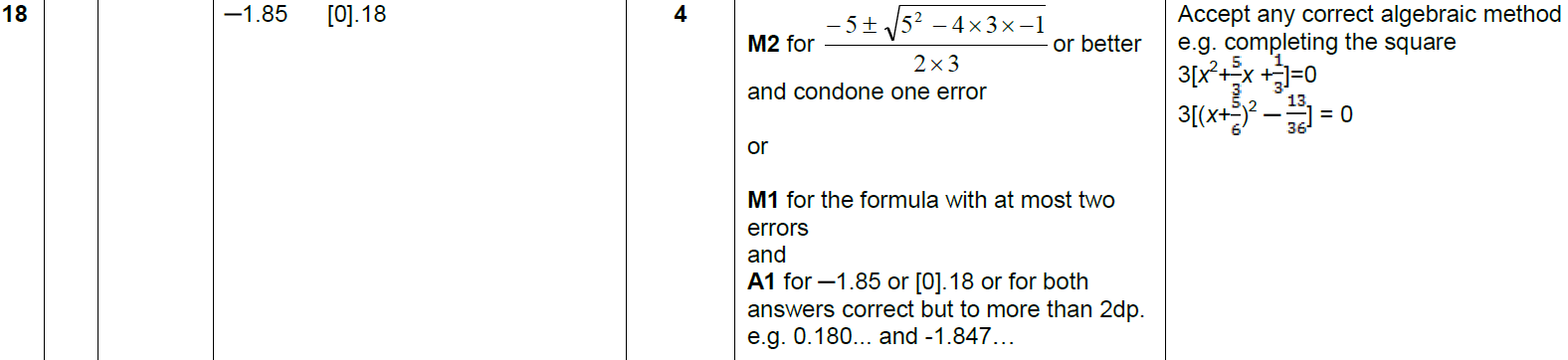 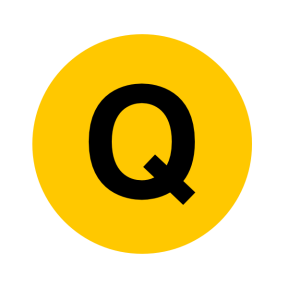 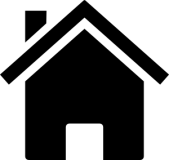 May 2018 1H Q16
Algebra
Solving Quadratics
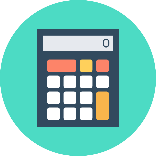 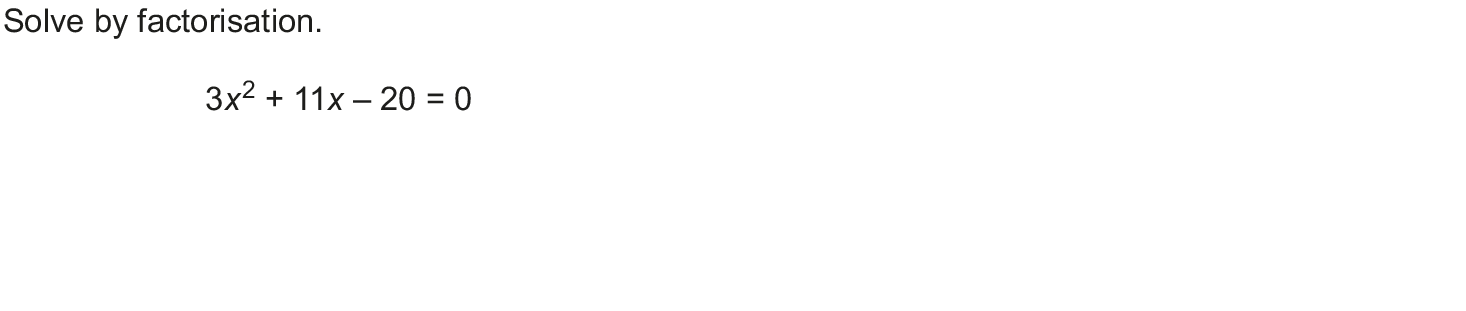 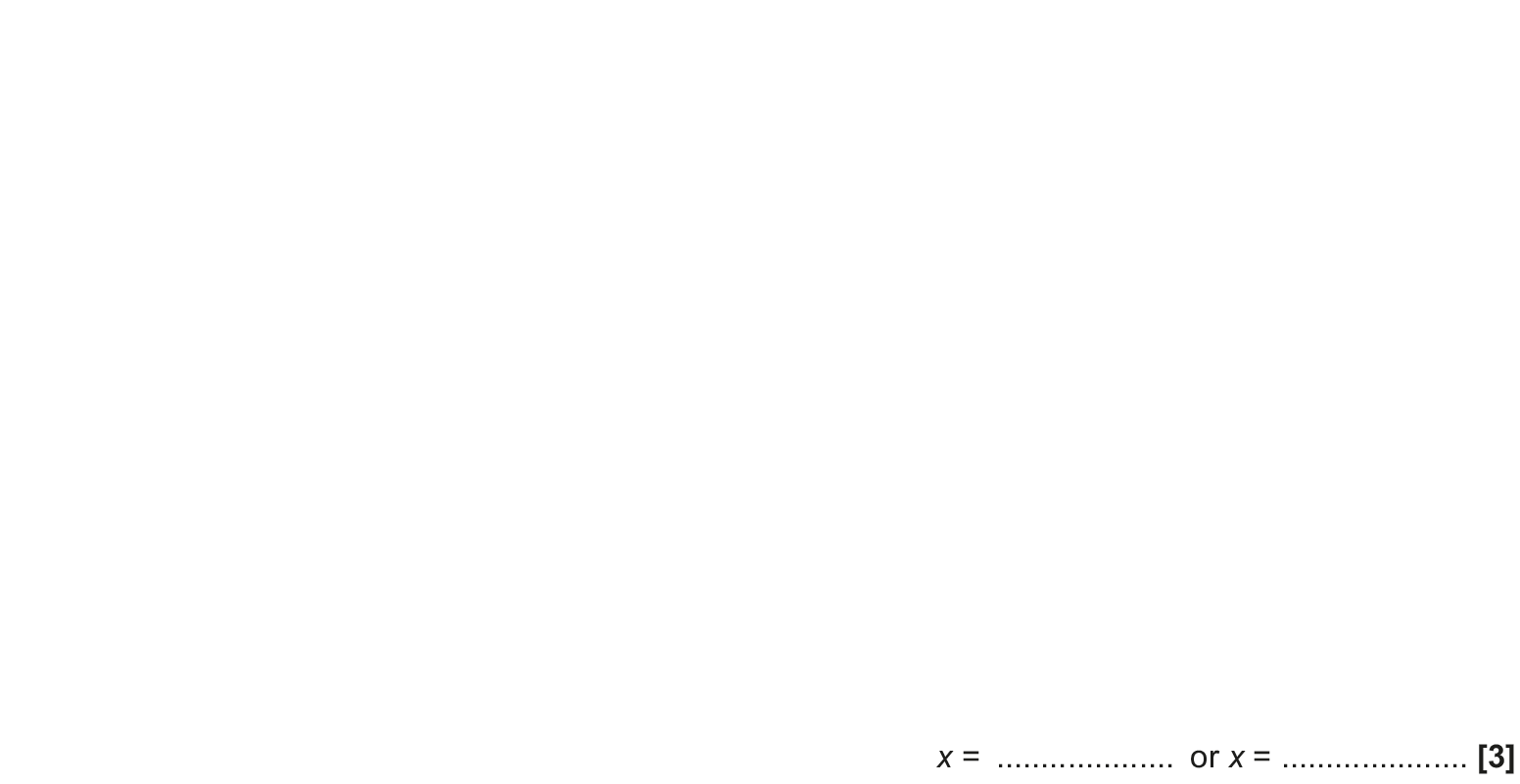 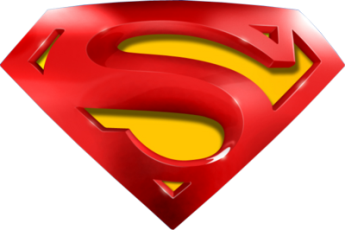 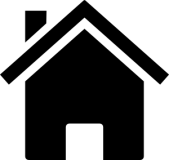 May 2018 1H Q16
Algebra
Solving Quadratics
A
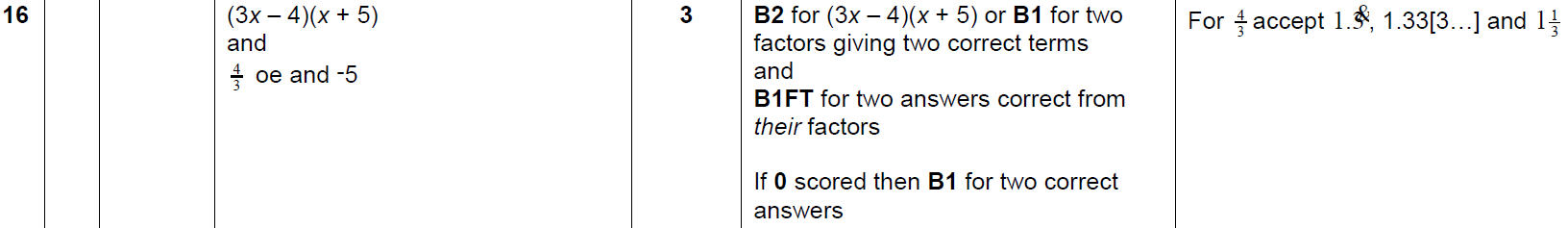 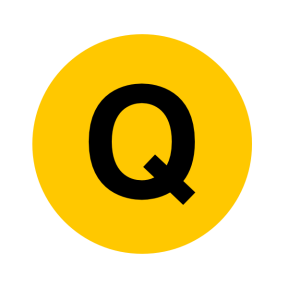 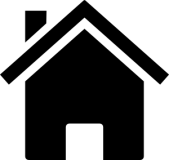 May 2018 1H Q20
Algebra
Solving Quadratics
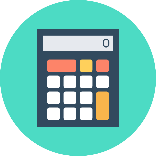 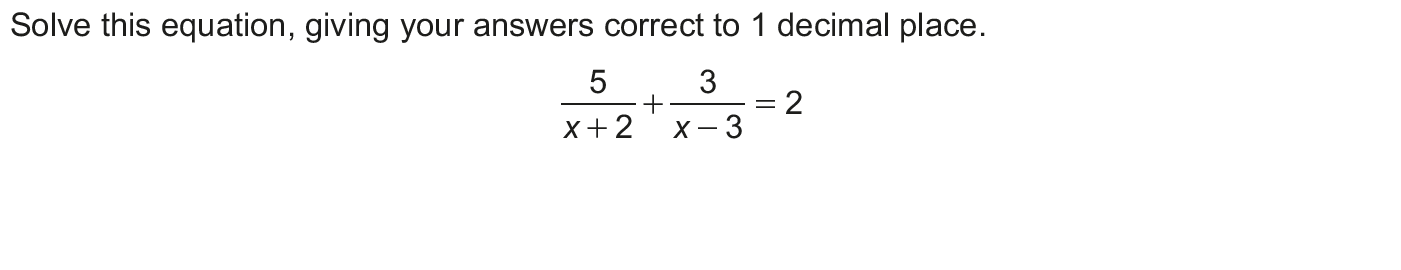 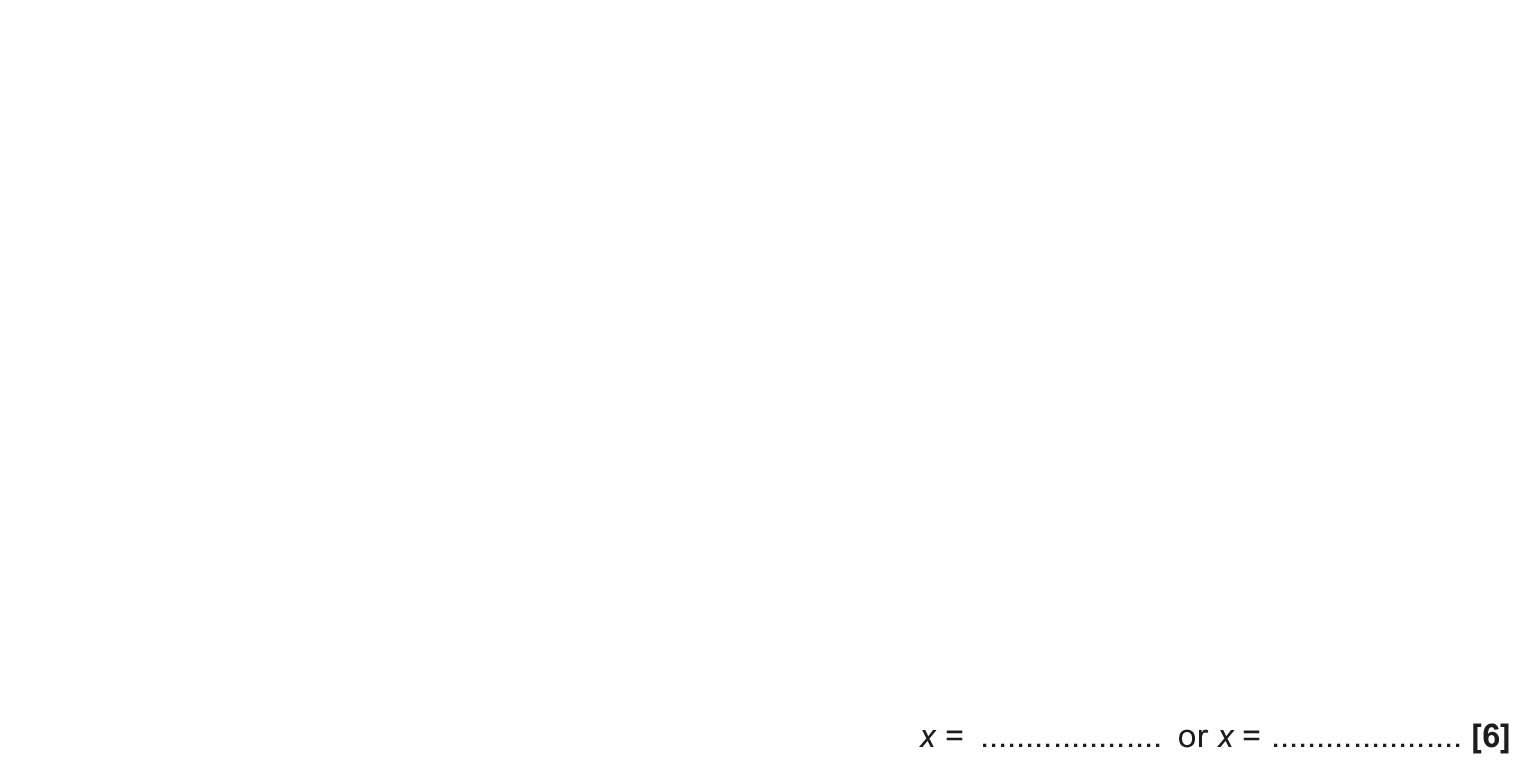 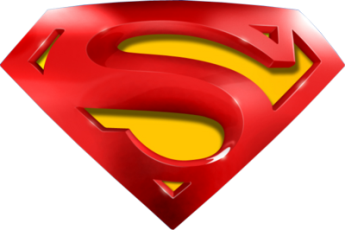 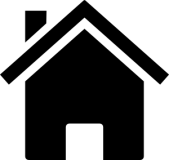 May 2018 1H Q20
Algebra
Solving Quadratics
A
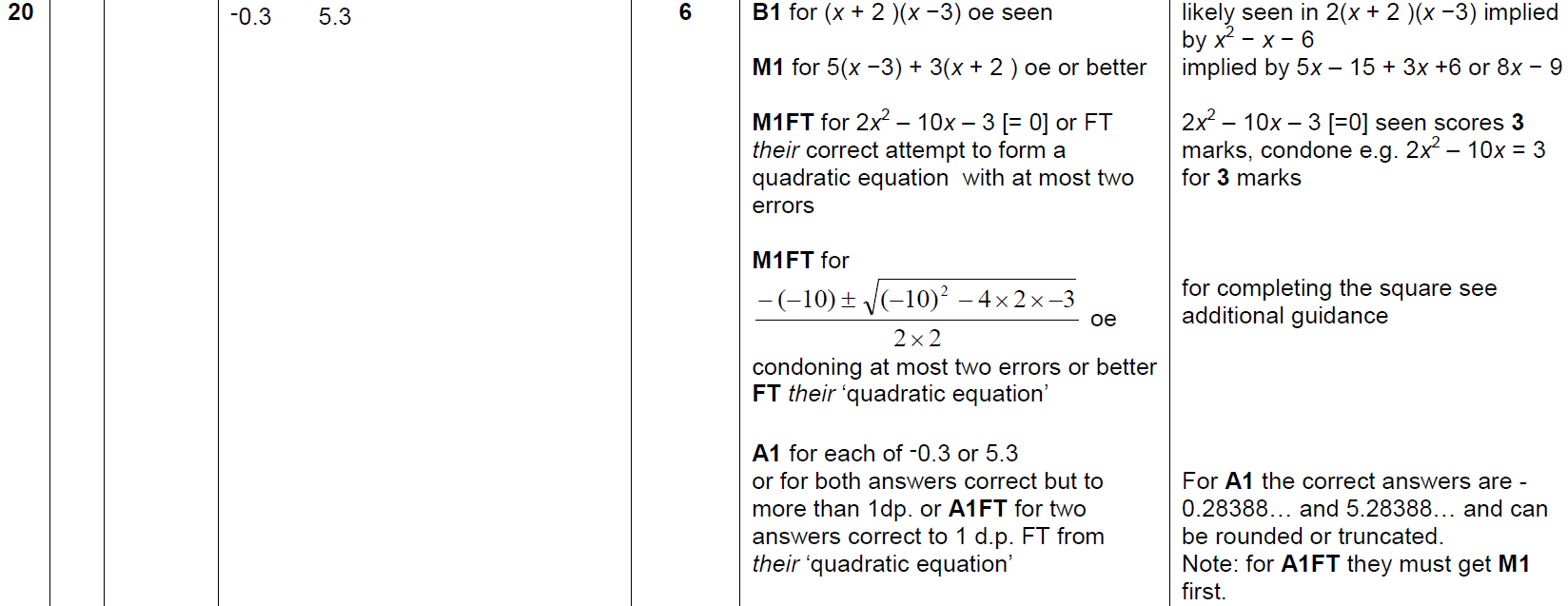 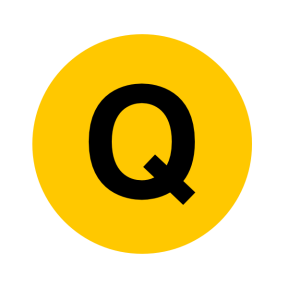 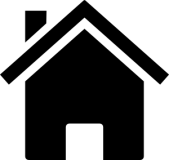 Nov 2018 1H Q16
Algebra
Solving Quadratics
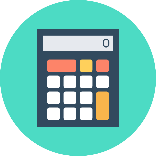 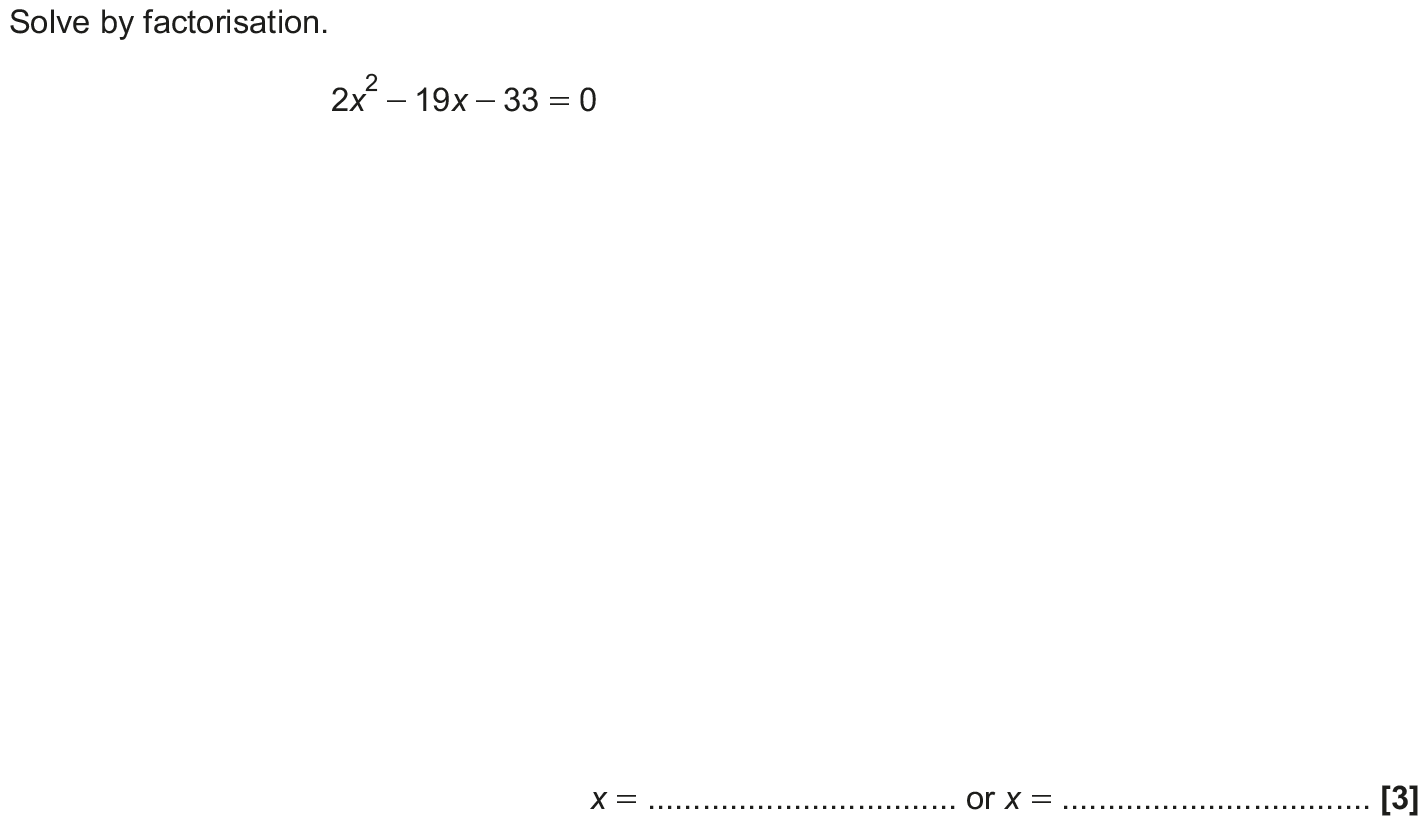 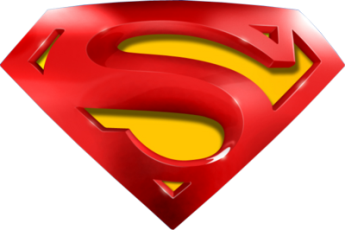 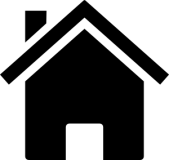 Nov 2018 1H Q16
Algebra
Solving Quadratics
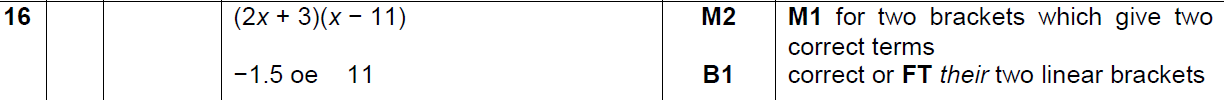 A
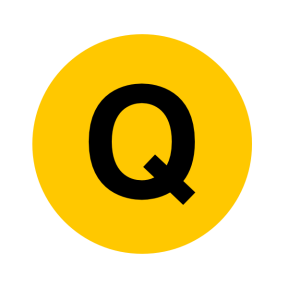 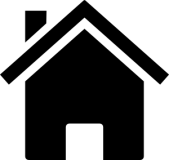 Nov 2018 3H Q12
Algebra
Solving Quadratics
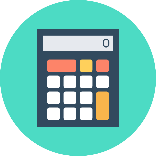 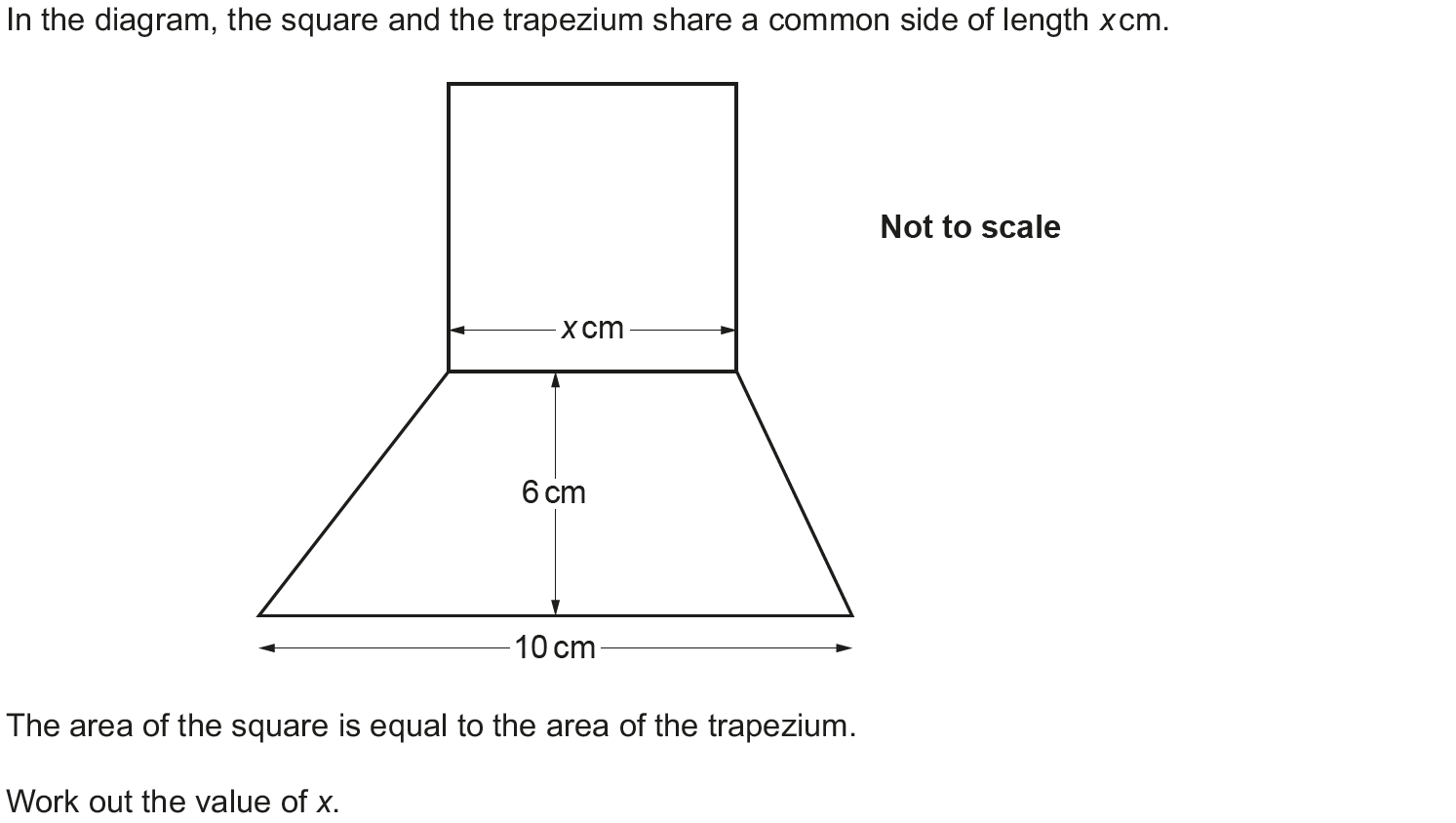 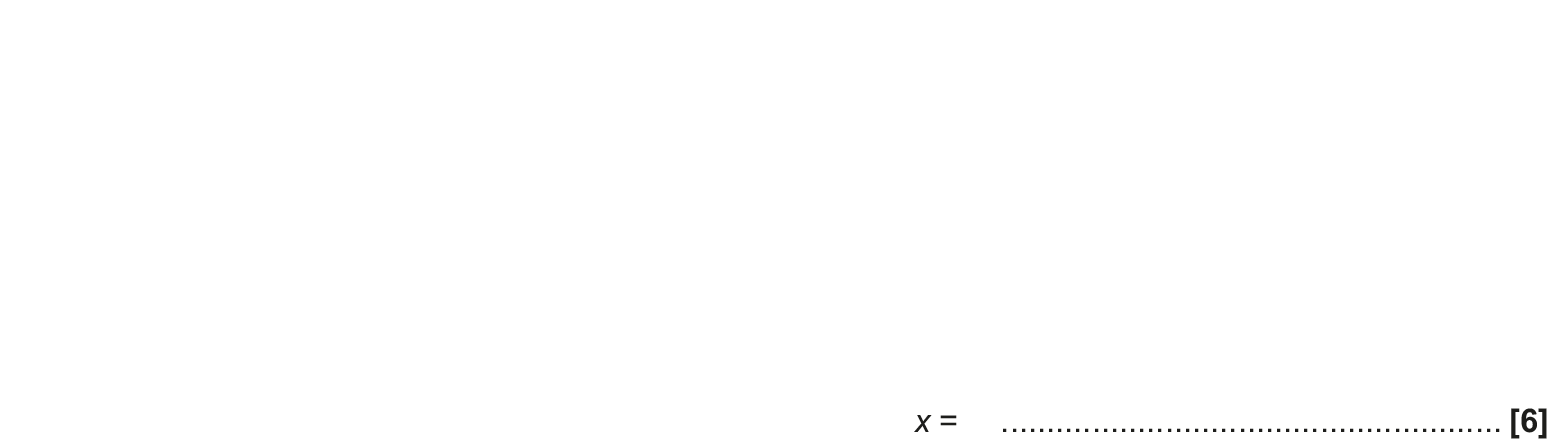 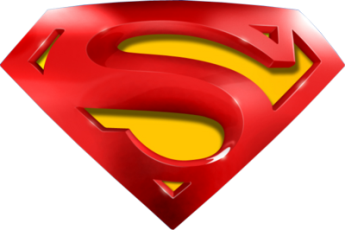 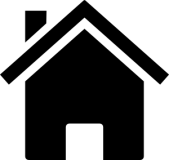 Nov 2018 3H Q12
Algebra
Solving Quadratics
A
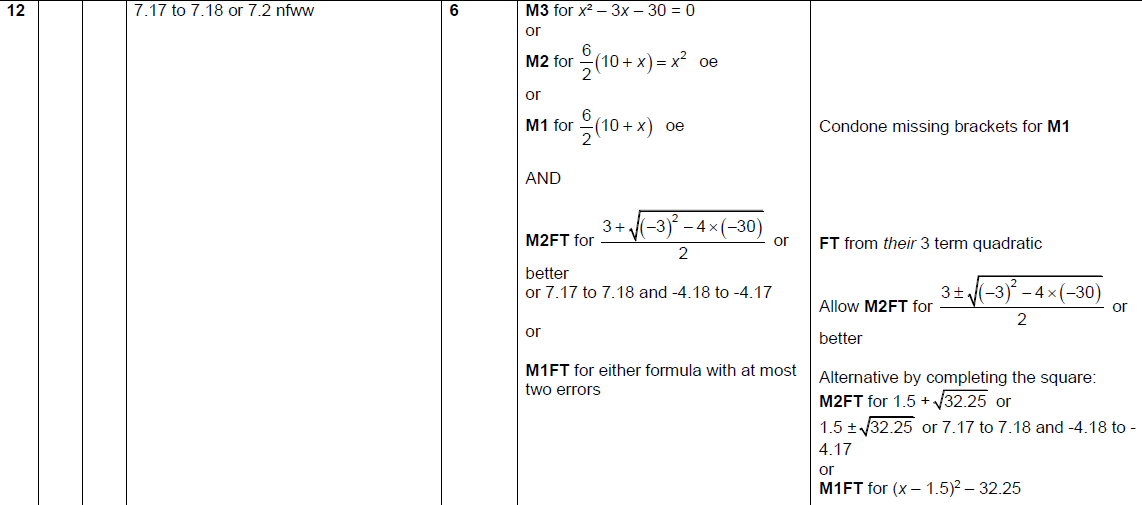 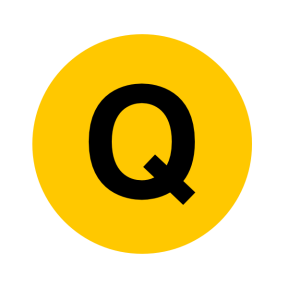 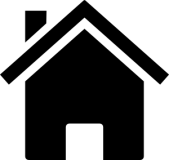 Algebra
Quadratic Inequalities
Quadratic Inequalities
SAM
2H Q16
Nov 2017
2H Q17
SAM
2H Q20
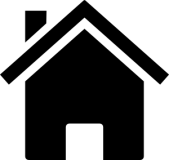 SAM 2H Q16
Algebra
Quadratic Inequalities
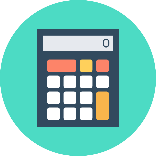 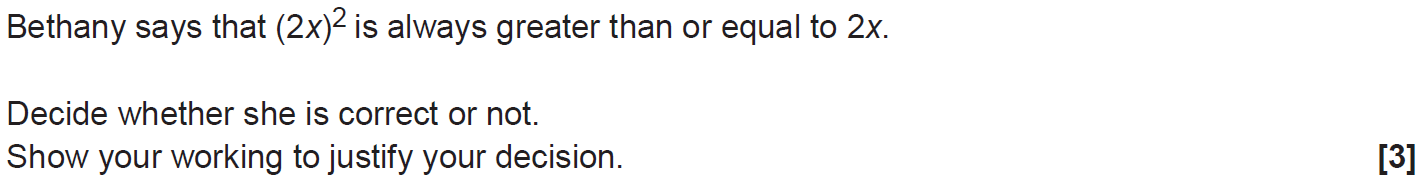 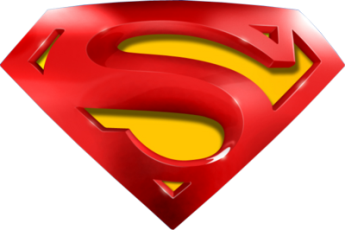 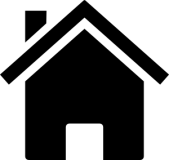 SAM 2H Q16
Algebra
Quadratic Inequalities
A
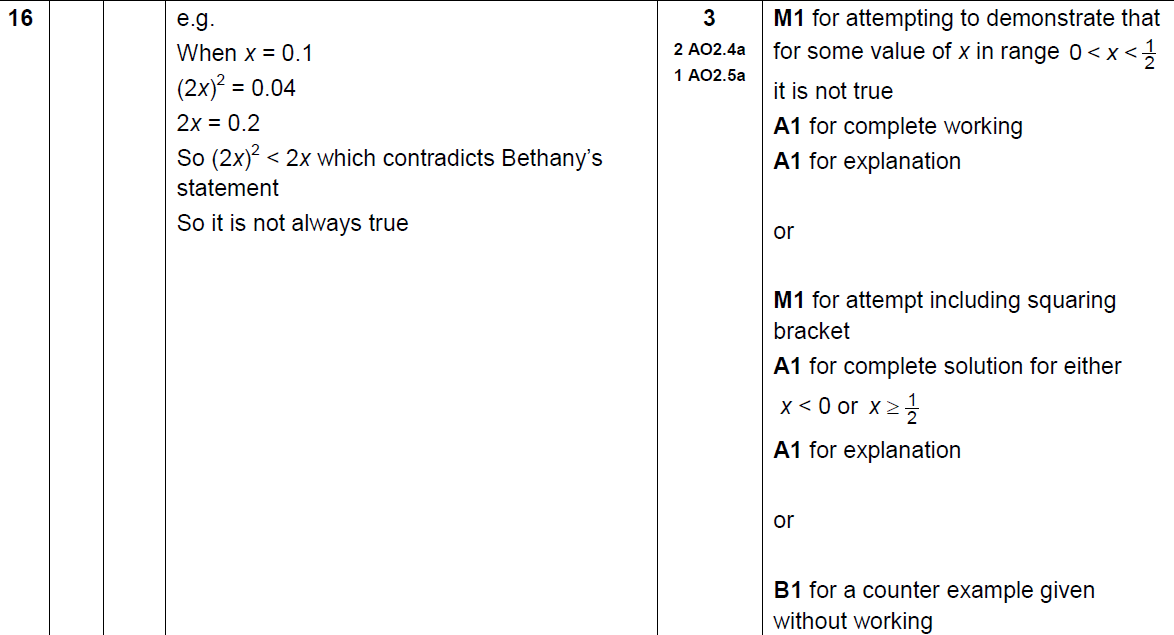 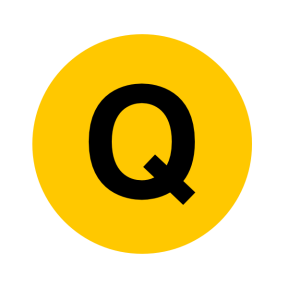 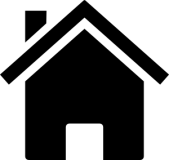 SAM 2H Q20
Algebra
Quadratic Inequalities
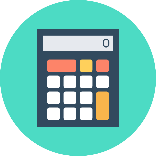 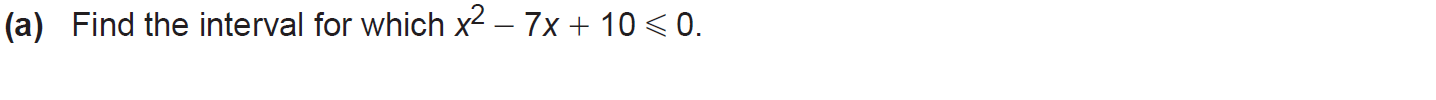 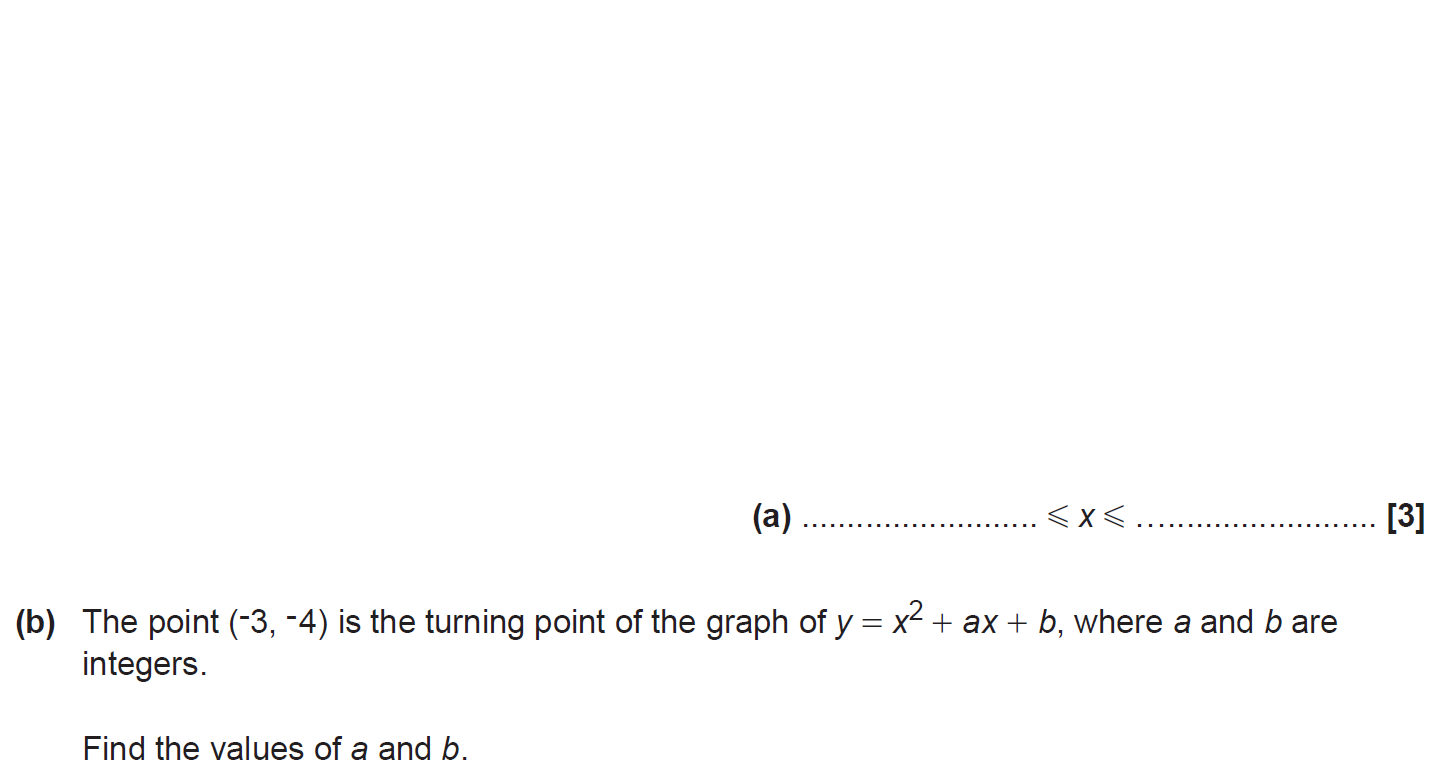 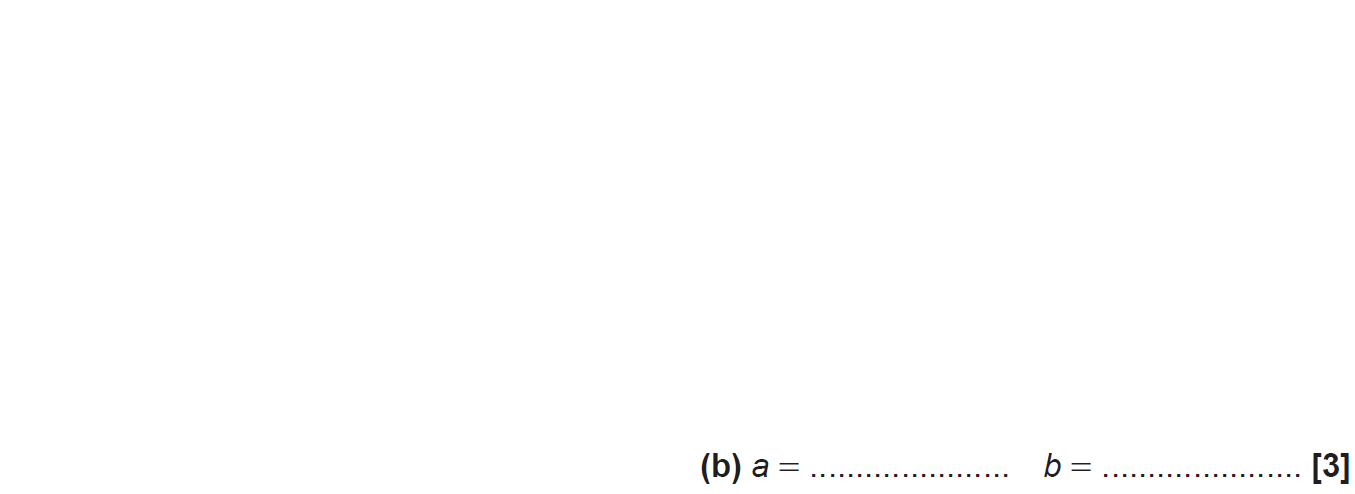 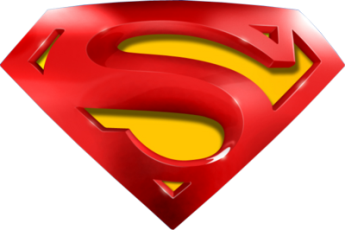 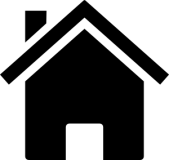 SAM 2H Q20
Algebra
Quadratic Inequalities
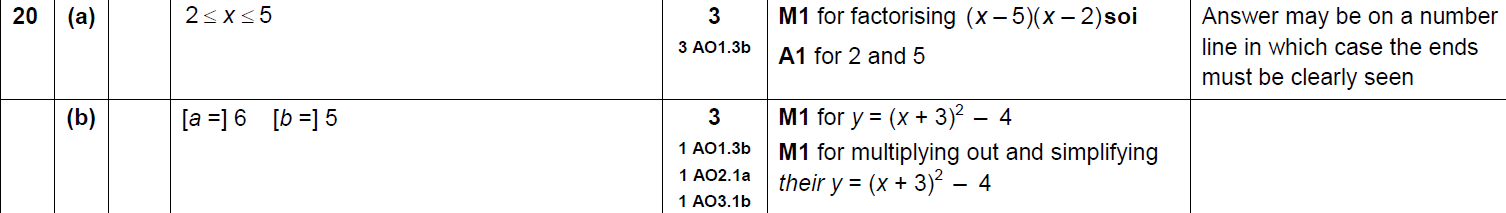 A
B
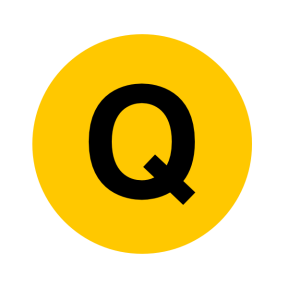 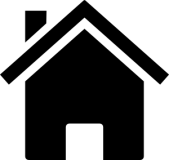 Nov 2017 2H Q17
Algebra
Quadratic Inequalities
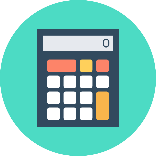 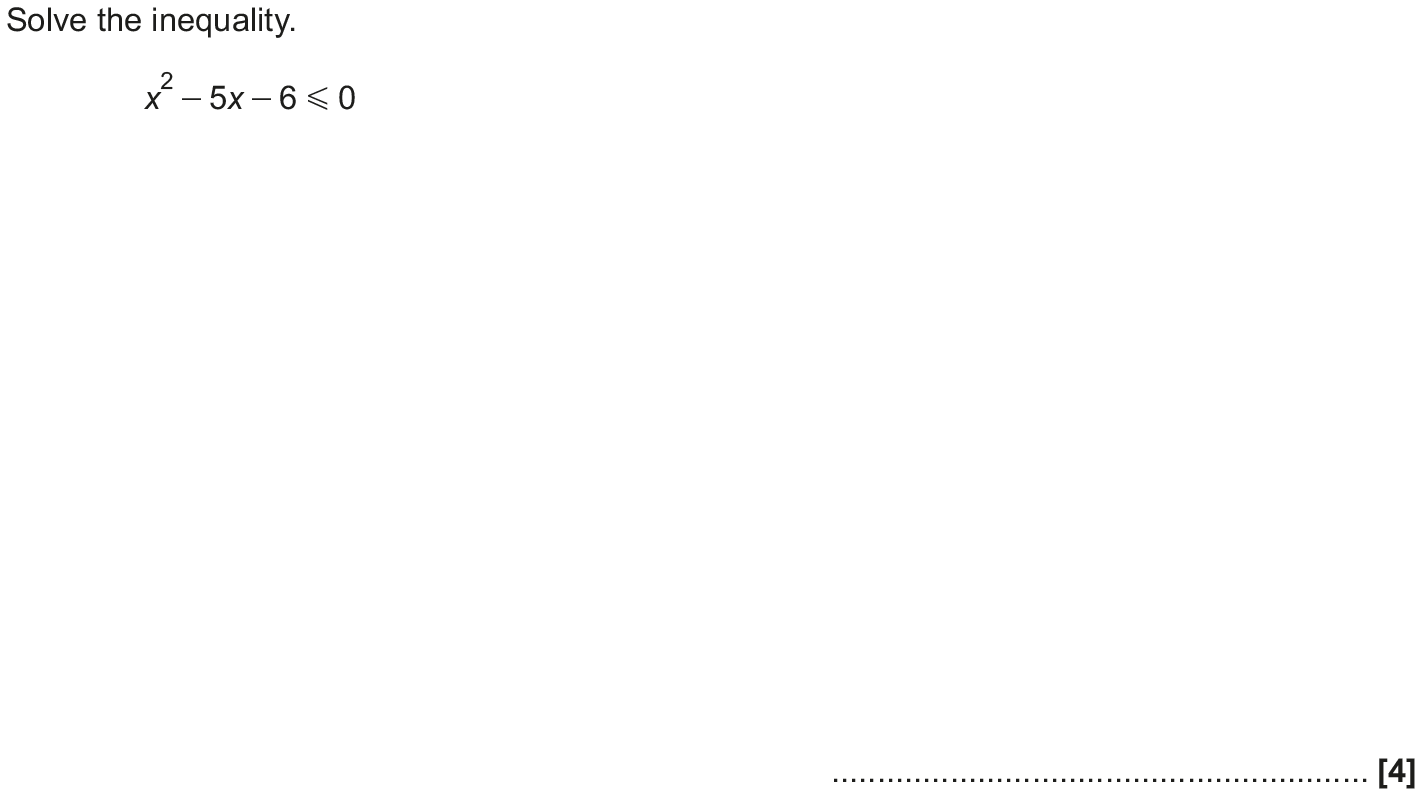 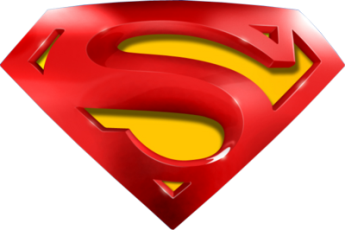 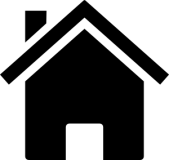 Nov 2017 2H Q17
Algebra
Quadratic Inequalities
A
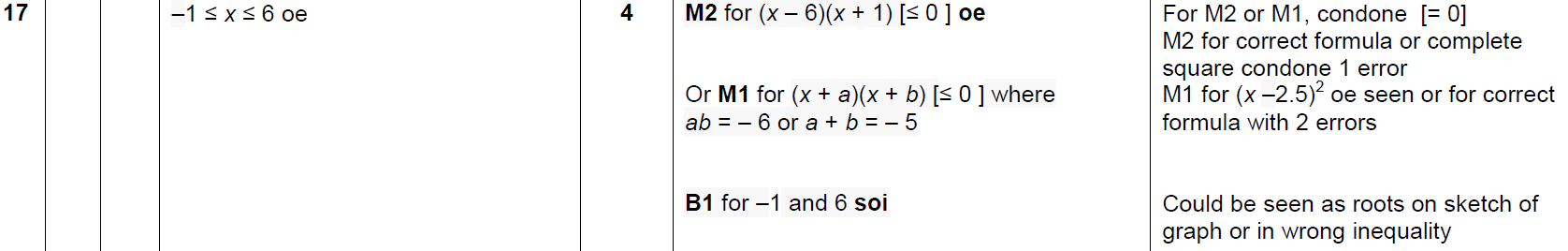 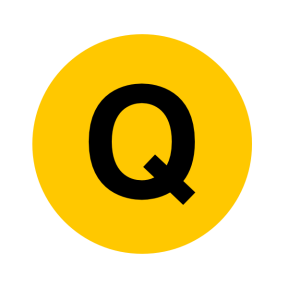 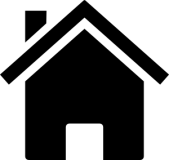 Factorising
Algebra
Factorising
June 2017
2H Q5
Nov 2017
1H Q2
Nov 2017
2H Q4
Practice
2H Q12
Nov 2018
1H Q13
Nov 2018
2H Q20
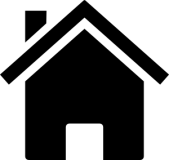 See also:
Algebraic Fractions
Solving Quadratics
Practice 2H Q12
Algebra
Factorising
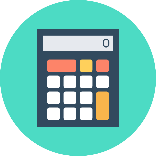 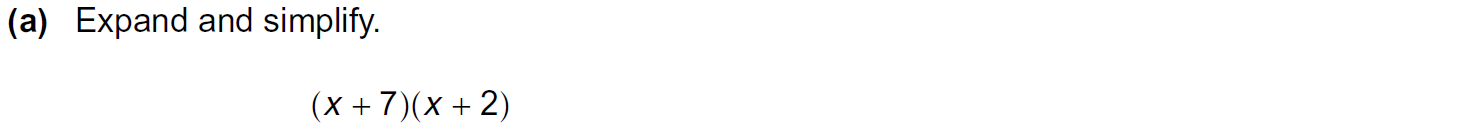 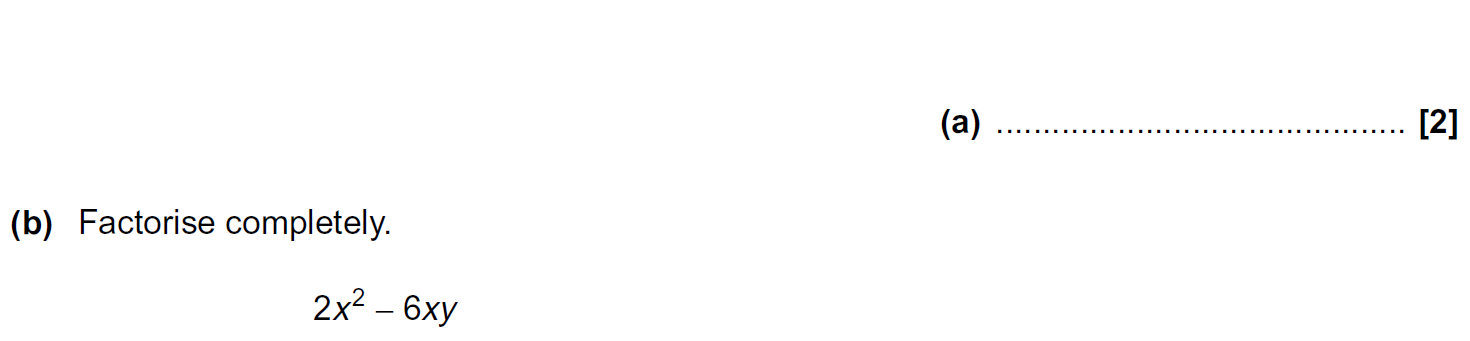 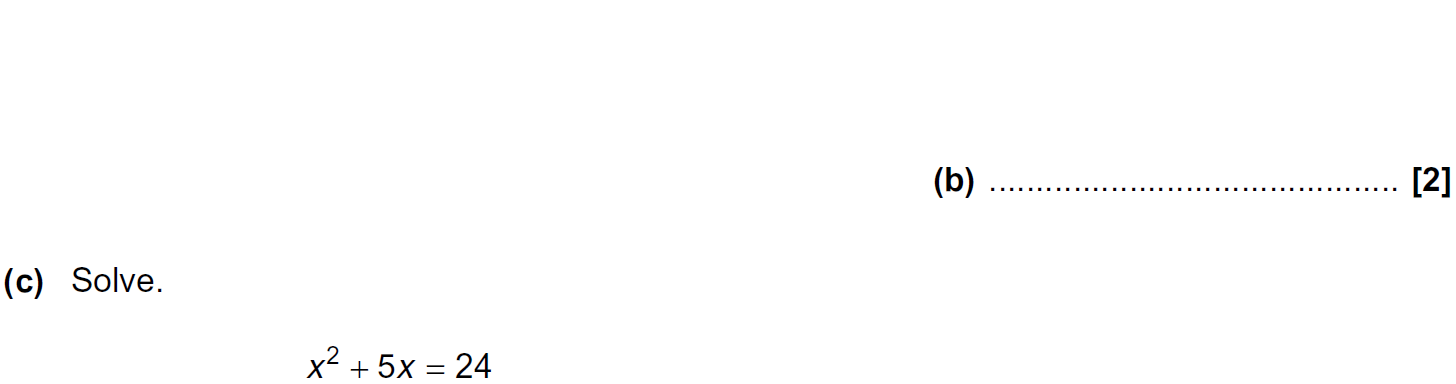 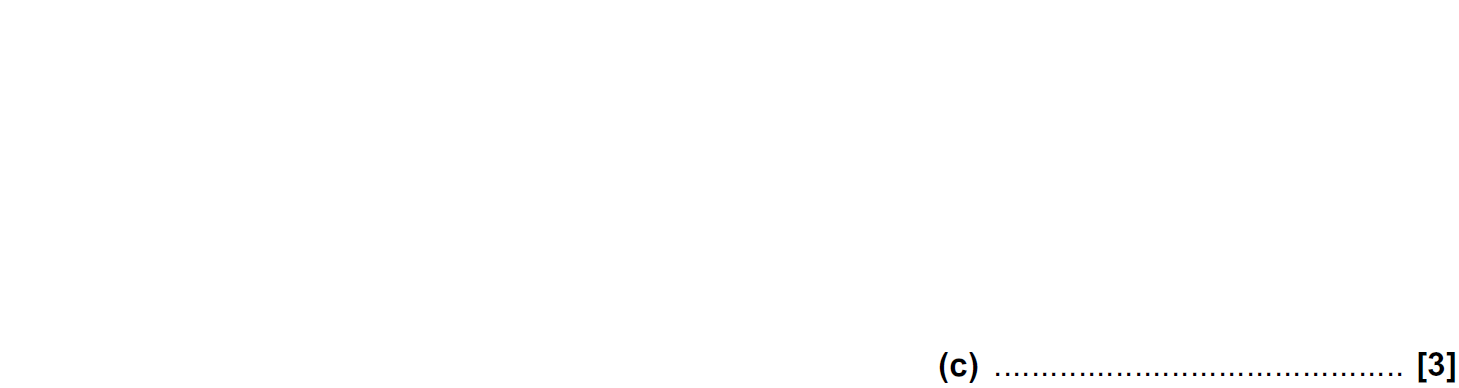 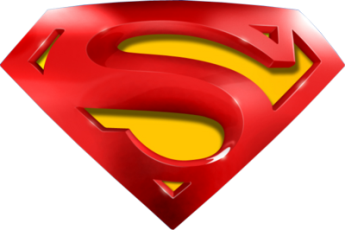 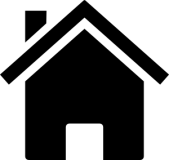 Practice 2H Q12
Algebra
Factorising
A
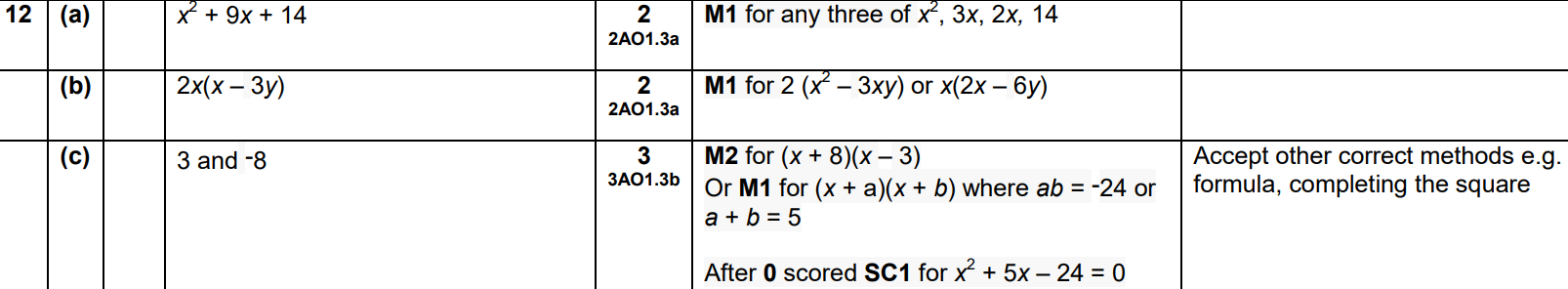 B
C
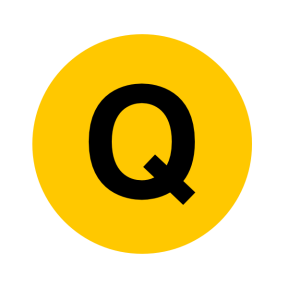 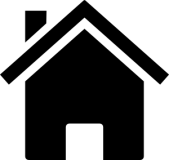 June 2017 2H Q5
Algebra
Factorising
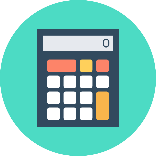 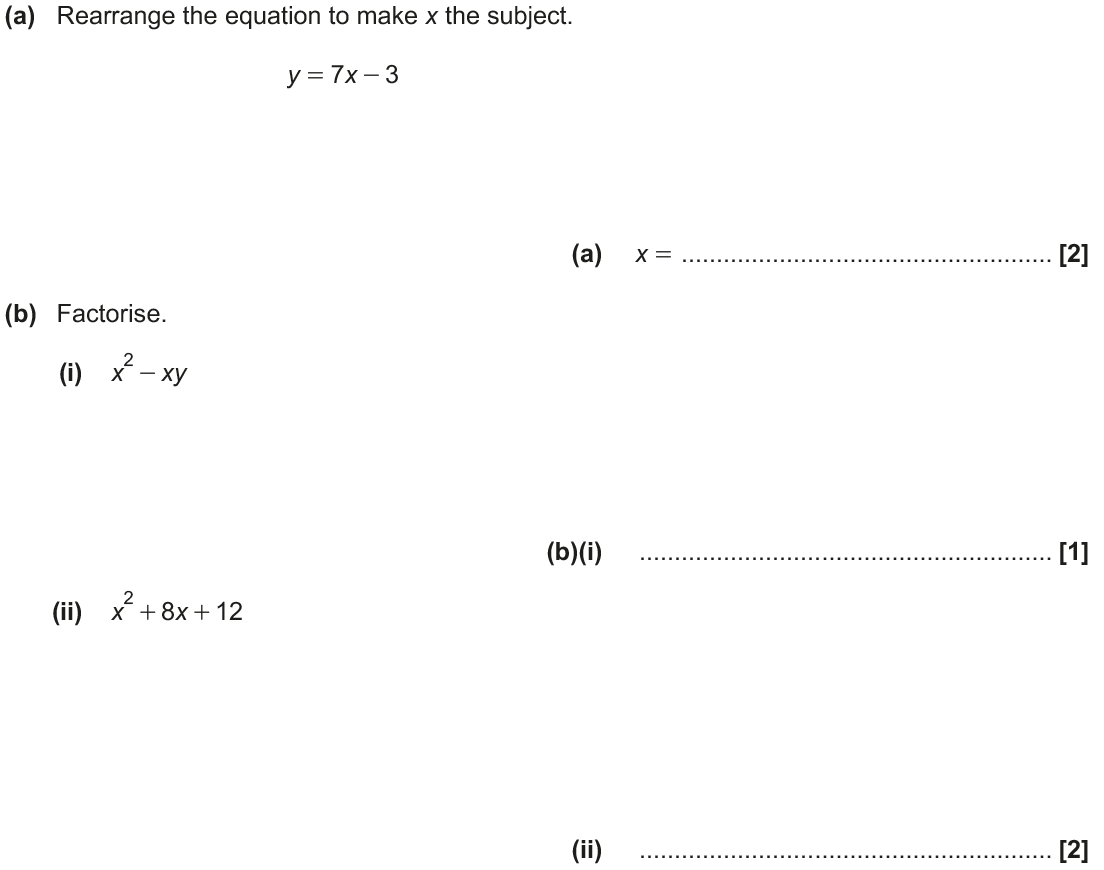 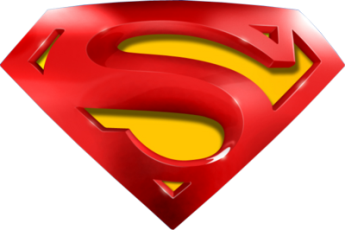 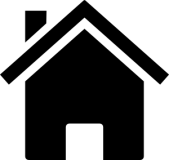 June 2017 2H Q5
Algebra
Factorising
A
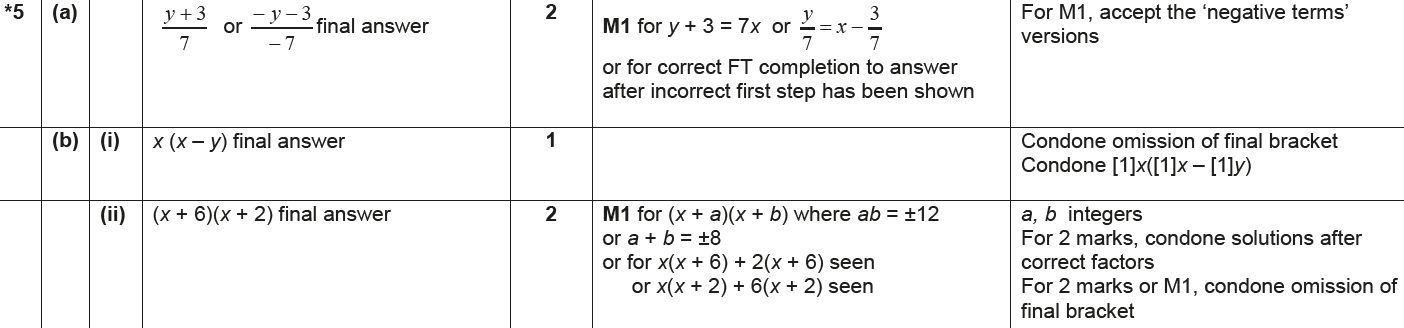 B (i)
B (ii)
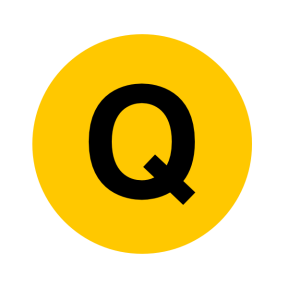 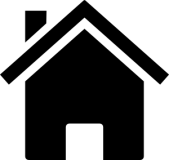 Nov 2017 1H Q2
Algebra
Factorising
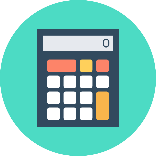 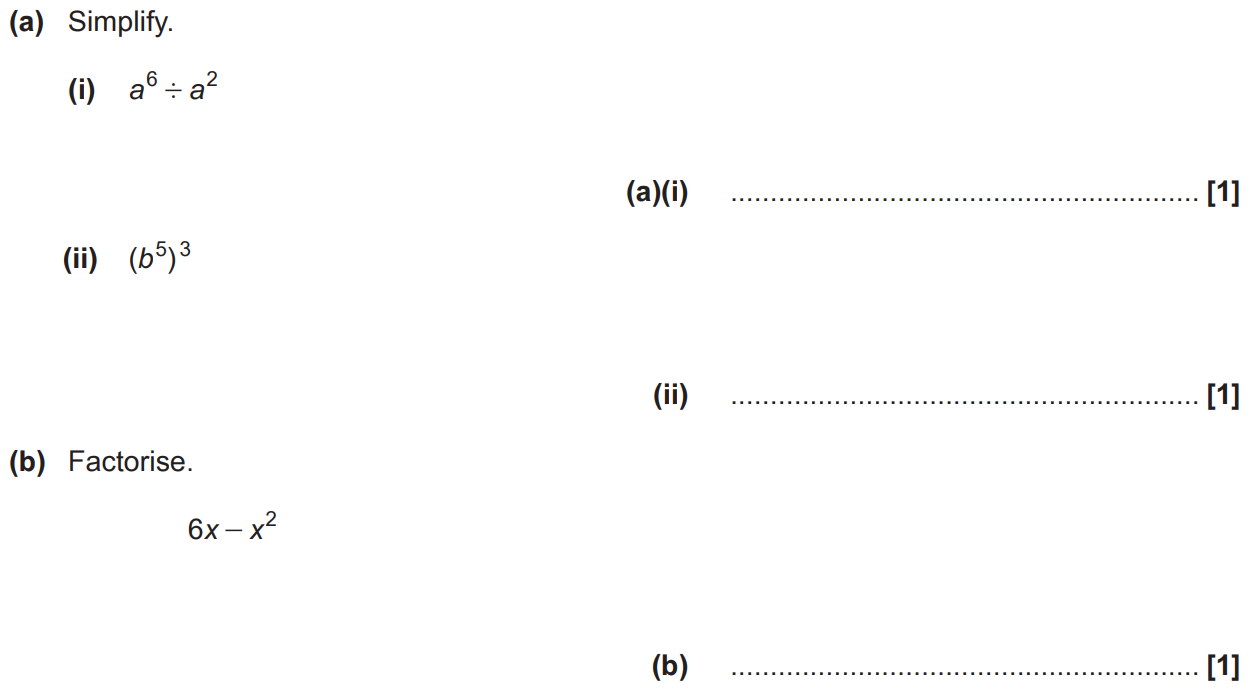 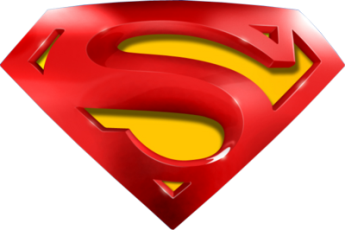 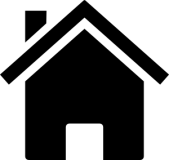 Nov 2017 1H Q2
Algebra
Factorising
A (i)
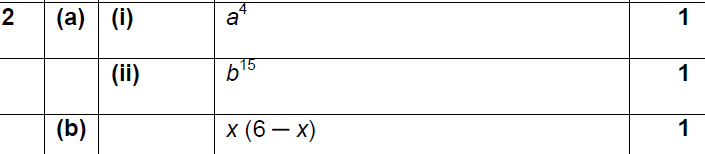 A (ii)
B
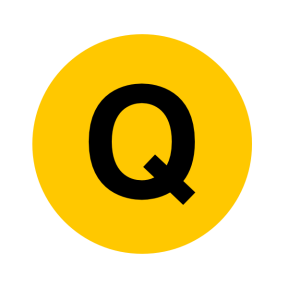 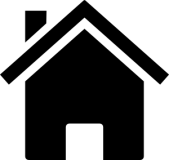 Nov 2017 2H Q4
Algebra
Factorising
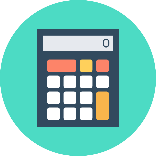 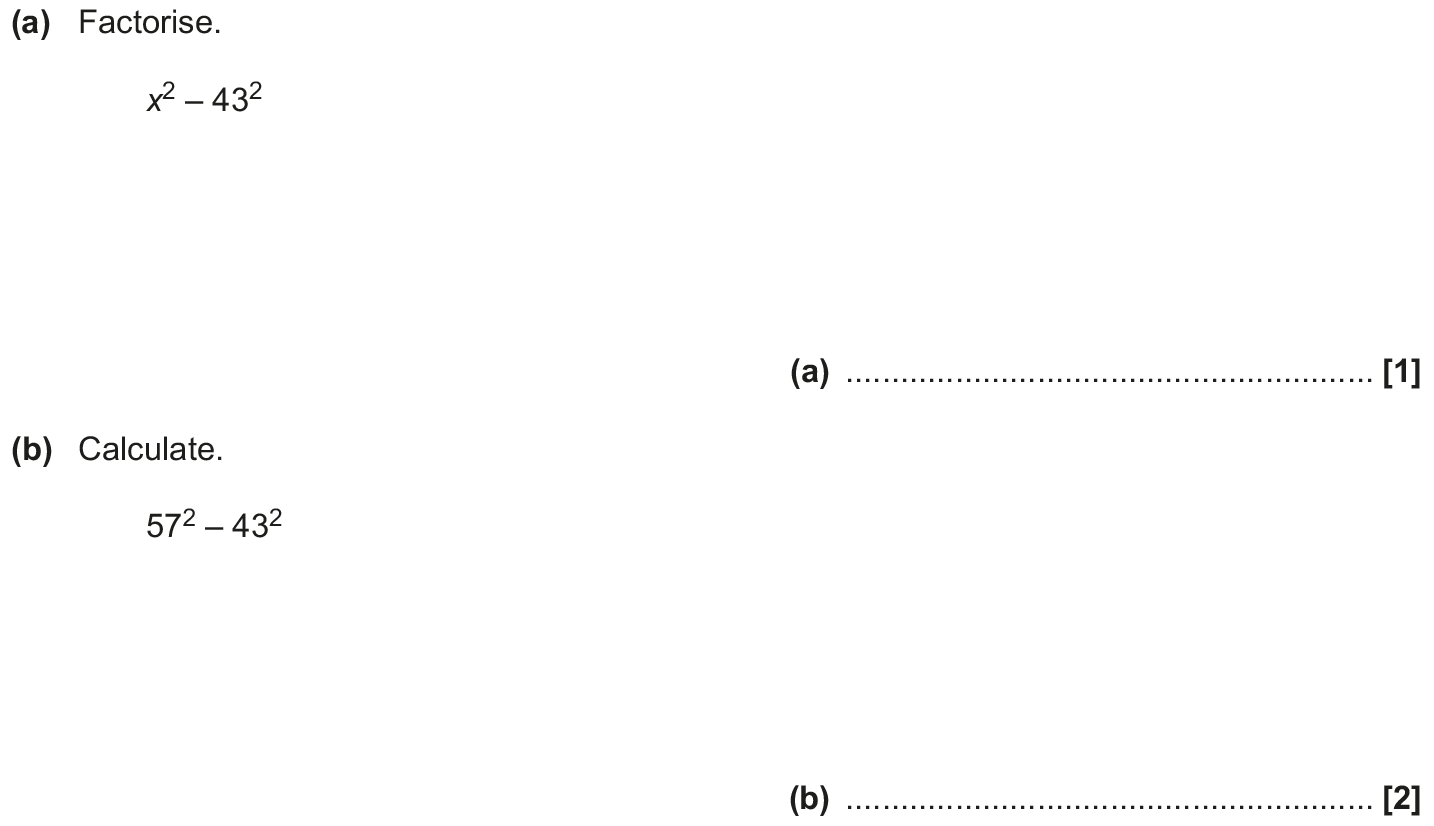 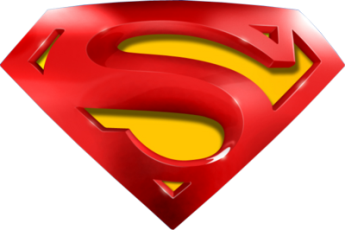 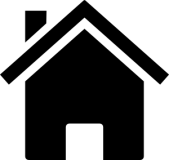 Nov 2017 2H Q4
Algebra
Factorising
A
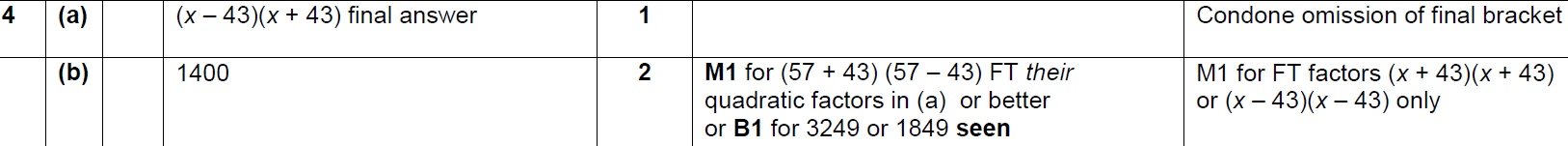 B
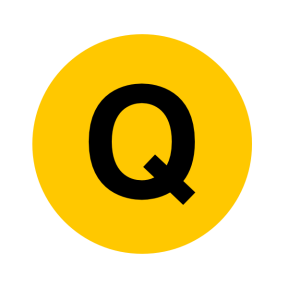 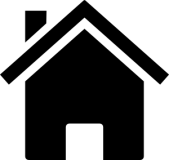 Nov 2018 1H Q13
Algebra
Factorising
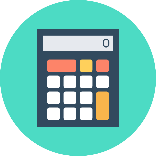 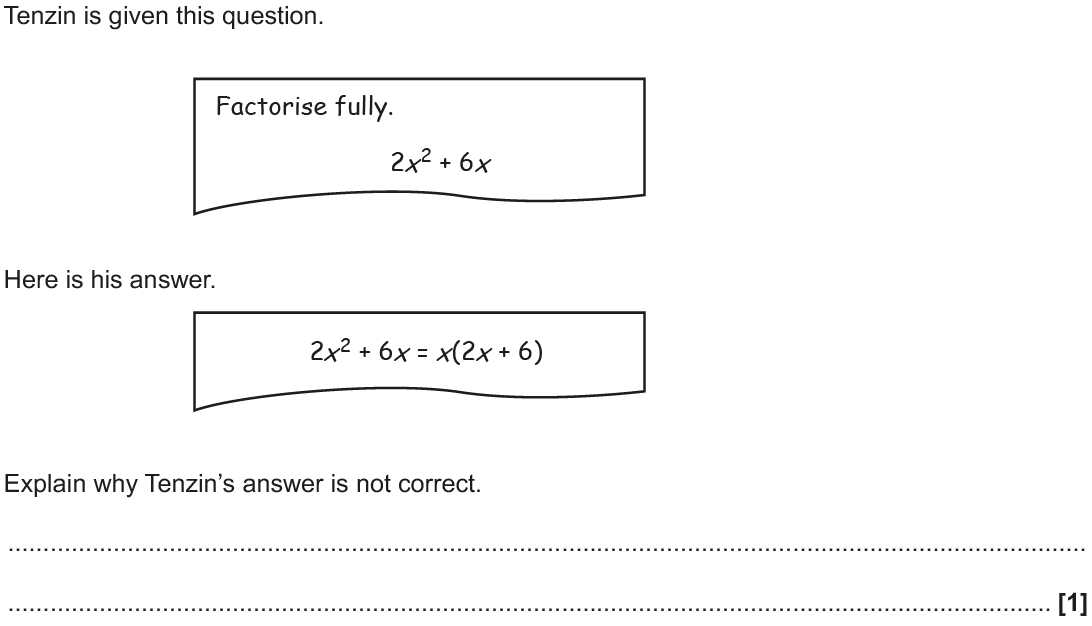 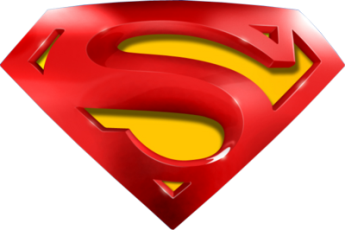 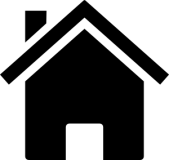 Nov 2018 1H Q13
Algebra
Factorising
A
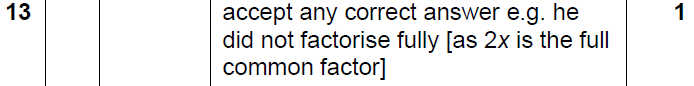 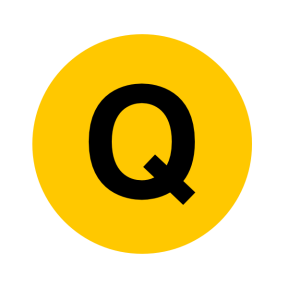 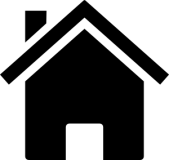 Nov 2018 2H Q20
Algebra
Factorising
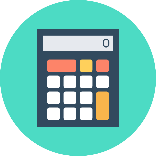 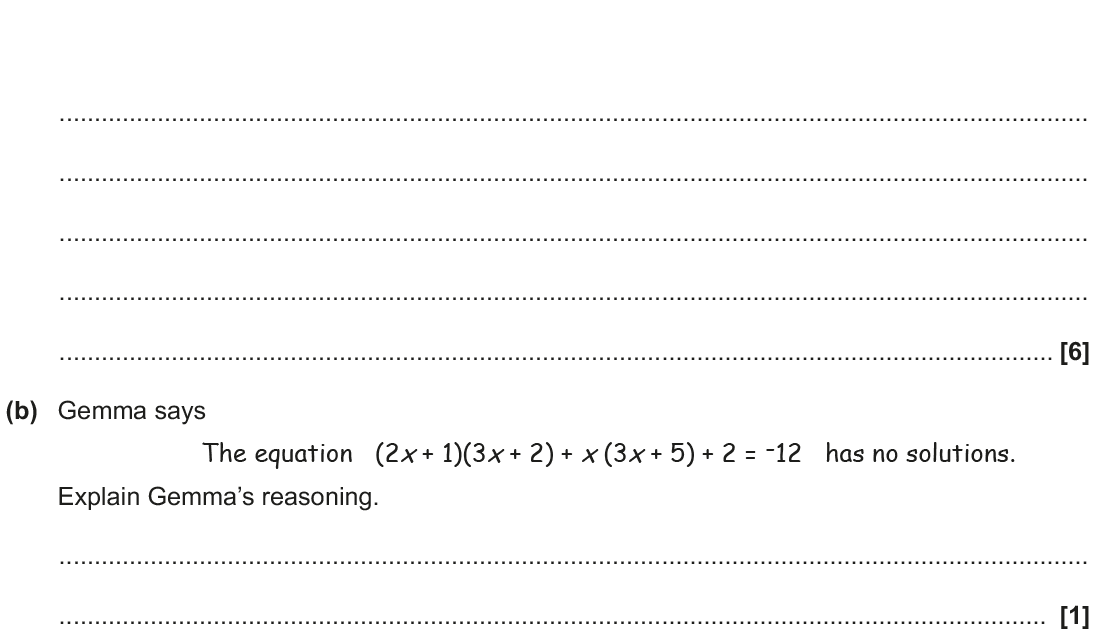 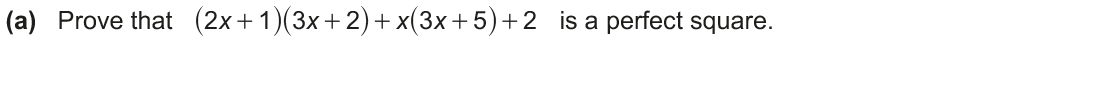 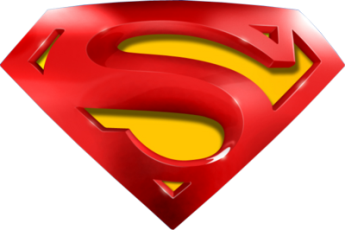 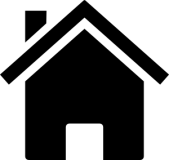 Nov 2018 2H Q20
Algebra
Factorising
A
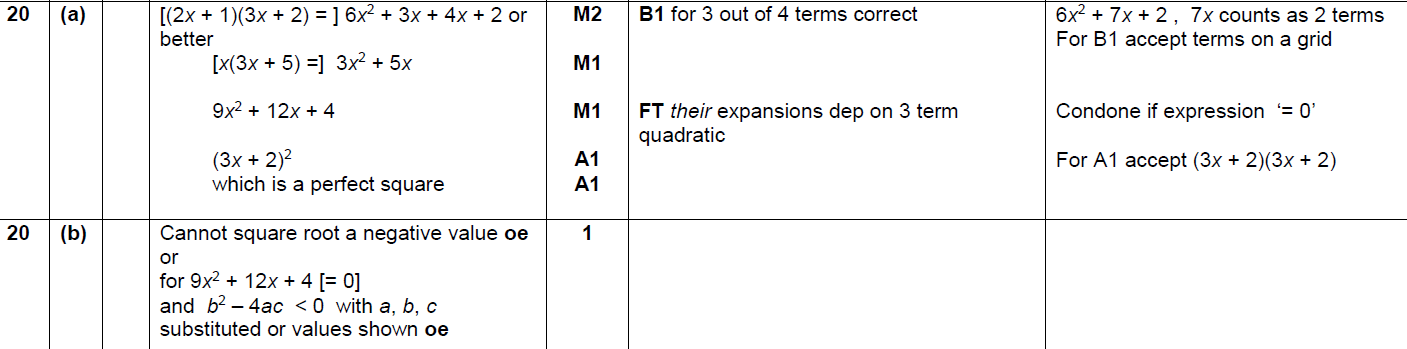 B
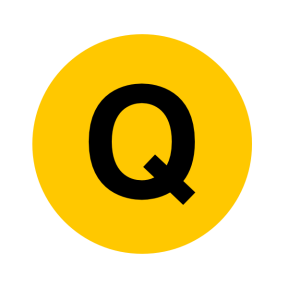 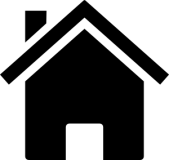 Expanding Brackets
Algebra
Expanding Brackets
June 2017
2H Q17
Nov 2017
1H Q13
SAM
3H Q17
June 2018
2H Q17
Practice
2H Q12
Nov 2018
2H Q20
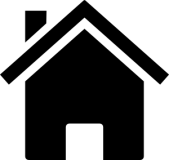 Triple Brackets
See also:
Surds
Solving Simple Equations
SAM 3H Q17
Algebra
Expanding Brackets
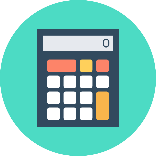 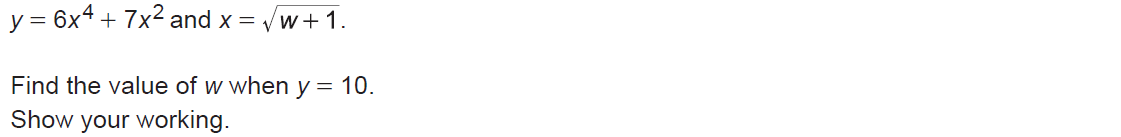 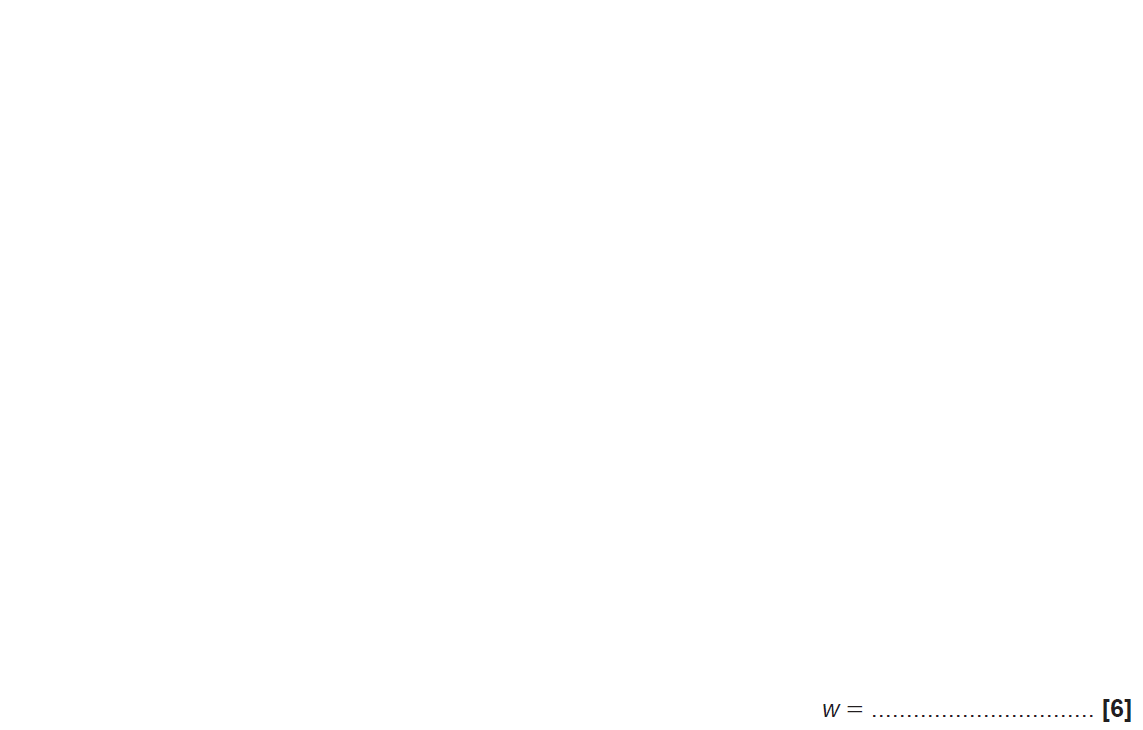 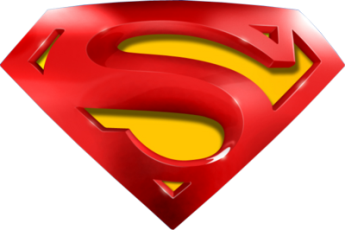 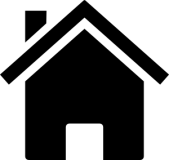 SAM 3H Q17
Algebra
Expanding Brackets
A
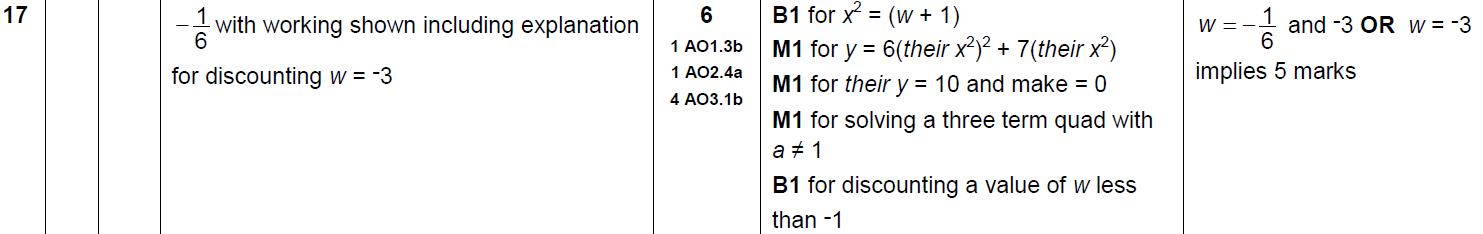 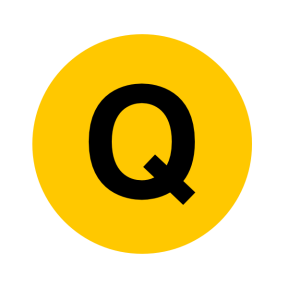 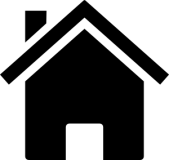 Practice 2H Q12
Algebra
Expanding Brackets
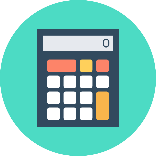 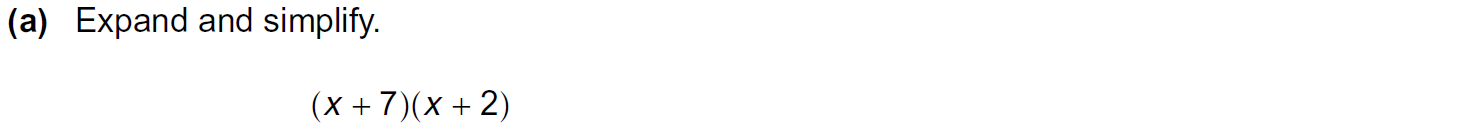 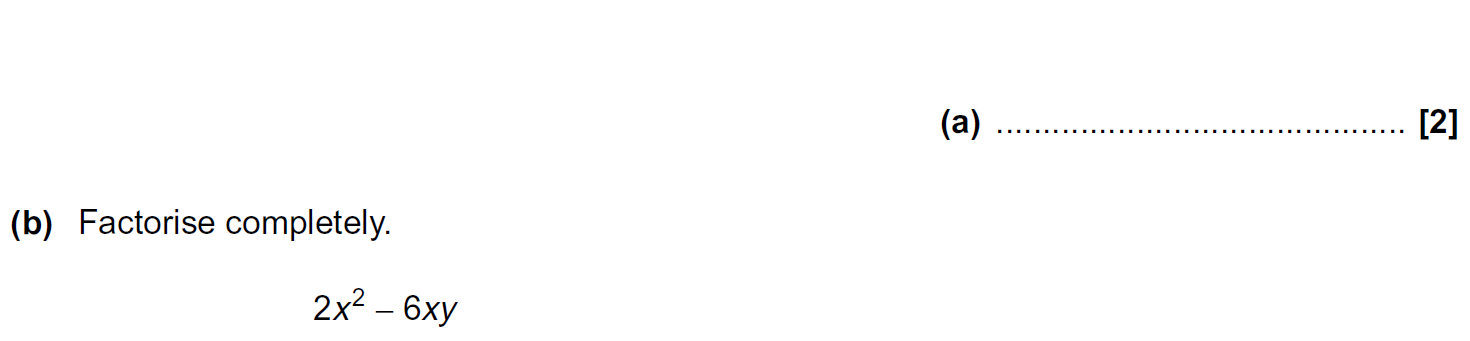 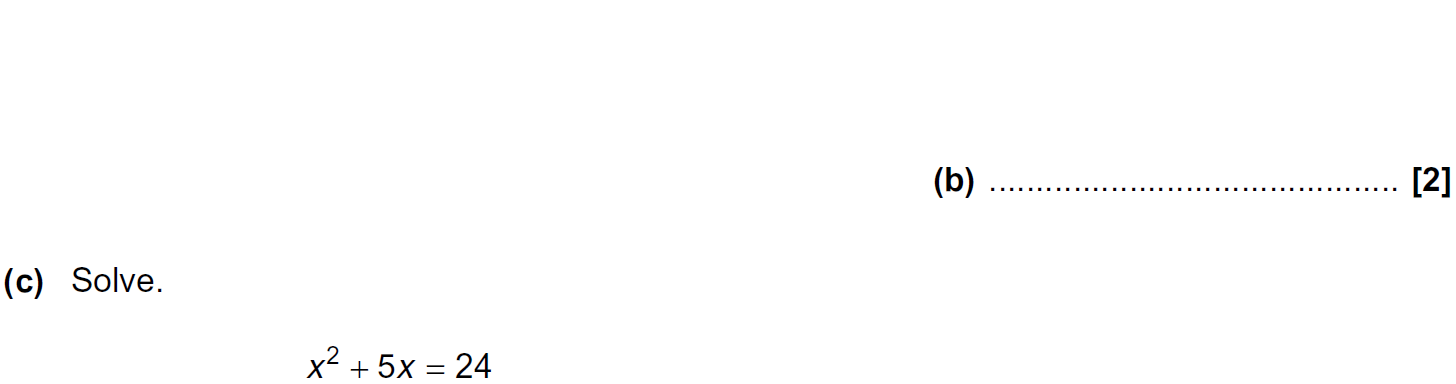 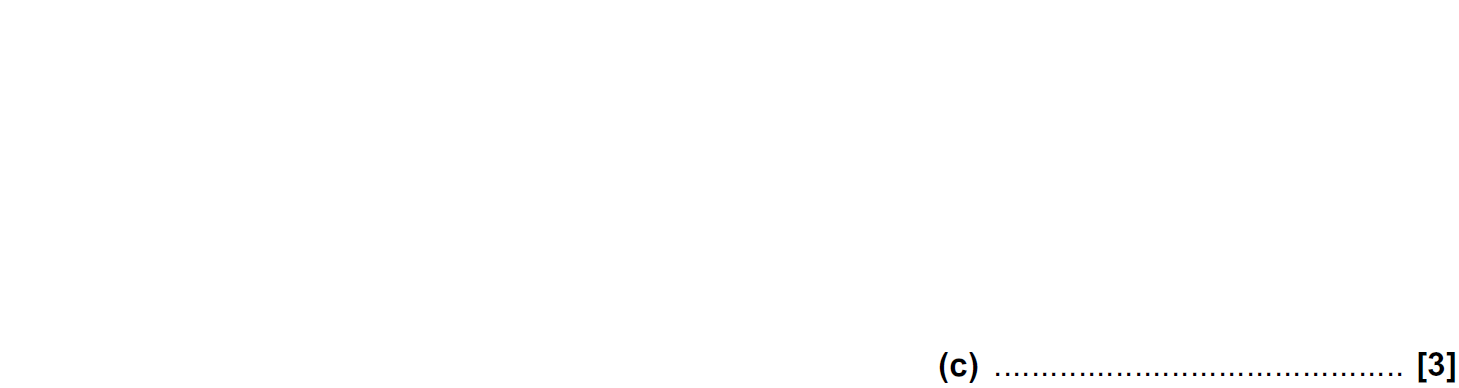 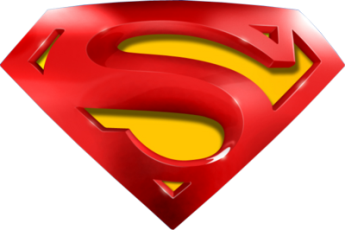 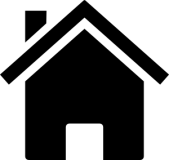 Practice 2H Q12
Algebra
Expanding Brackets
A
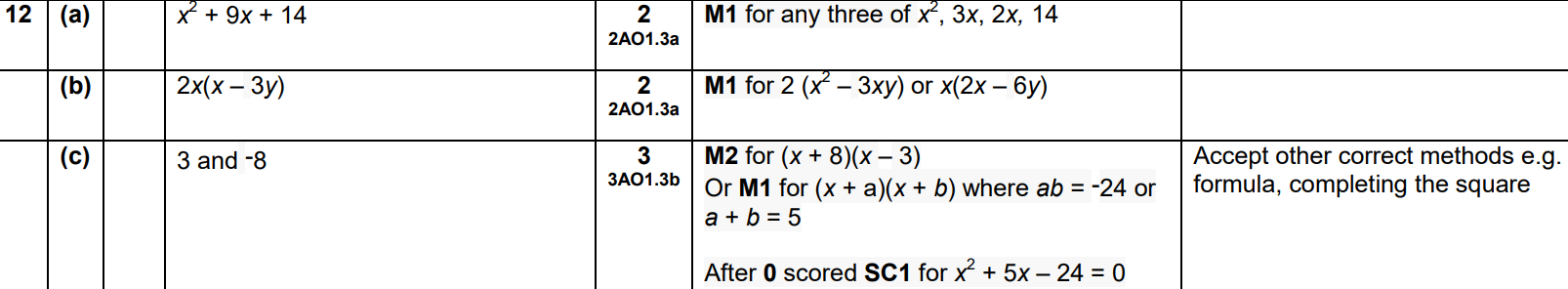 B
C
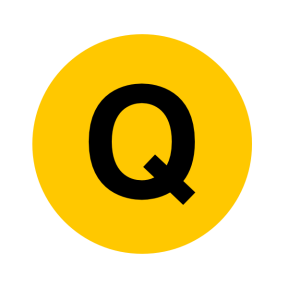 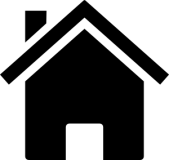 June 2017 2H Q17
Algebra
Expanding Brackets
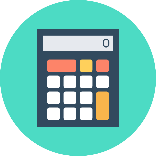 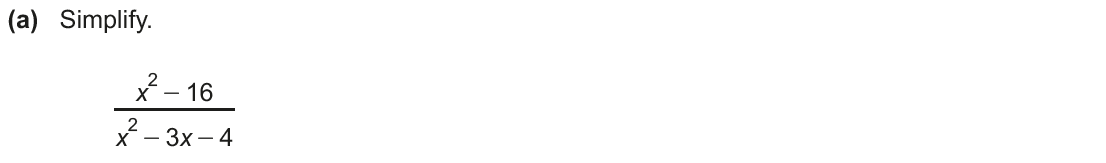 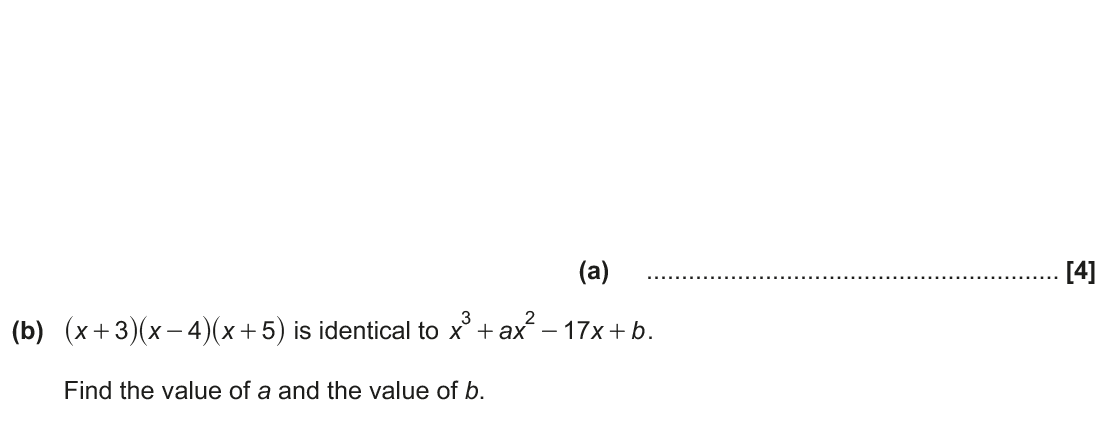 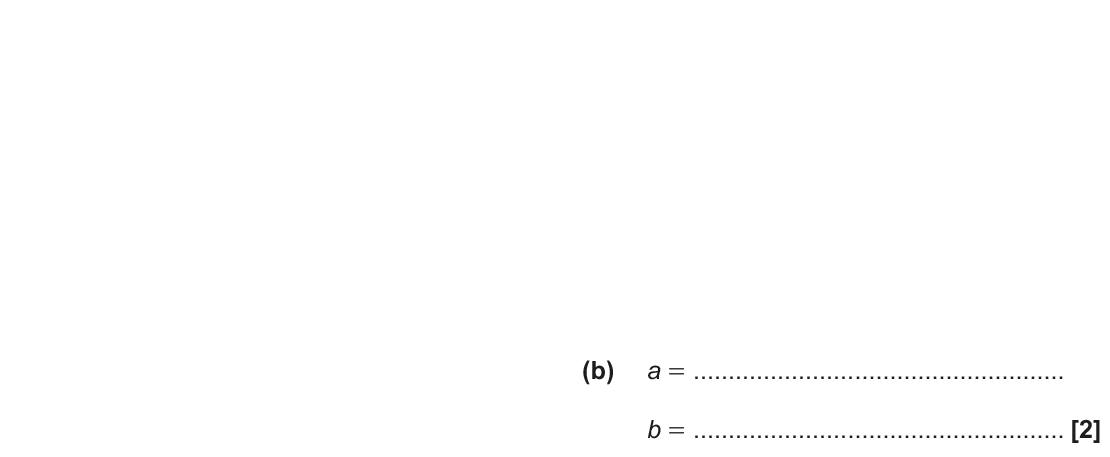 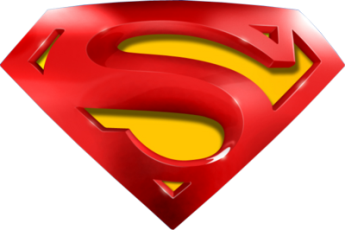 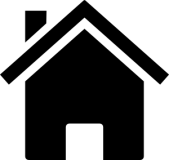 June 2017 2H Q17
Algebra
Expanding Brackets
A
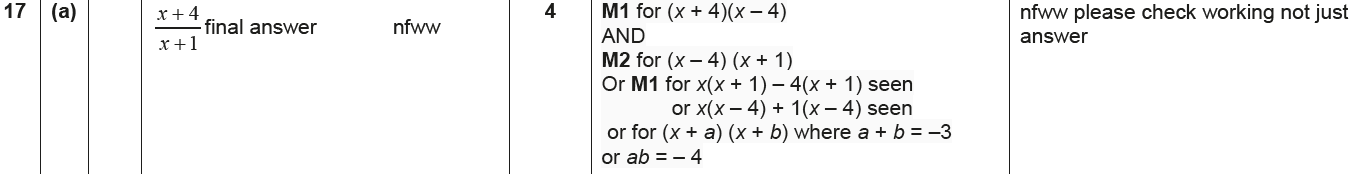 B
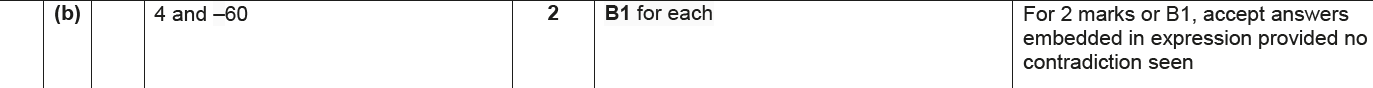 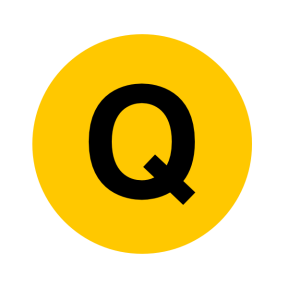 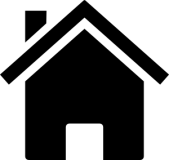 Nov 2017 1H Q13
Algebra
Expanding Brackets
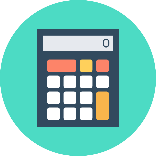 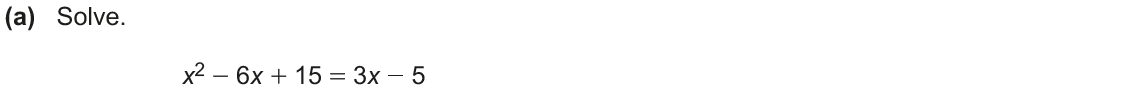 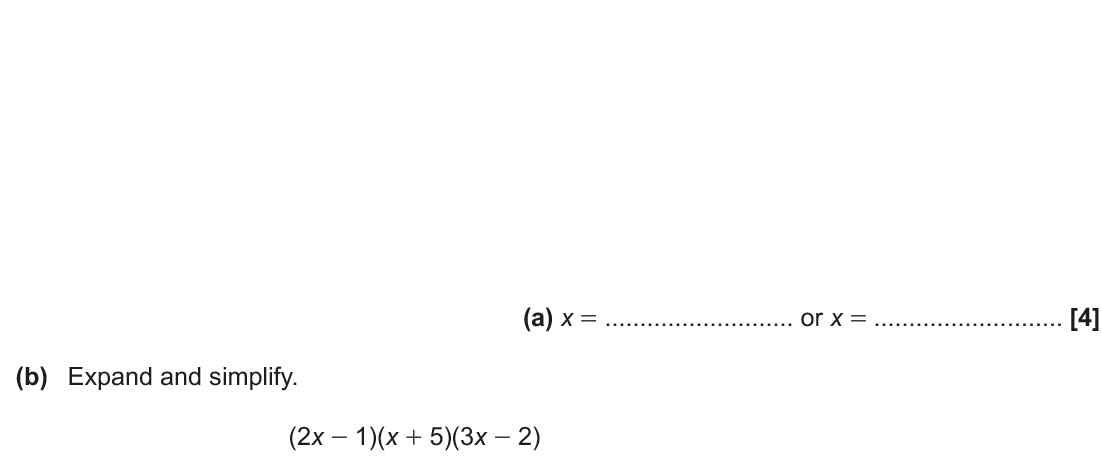 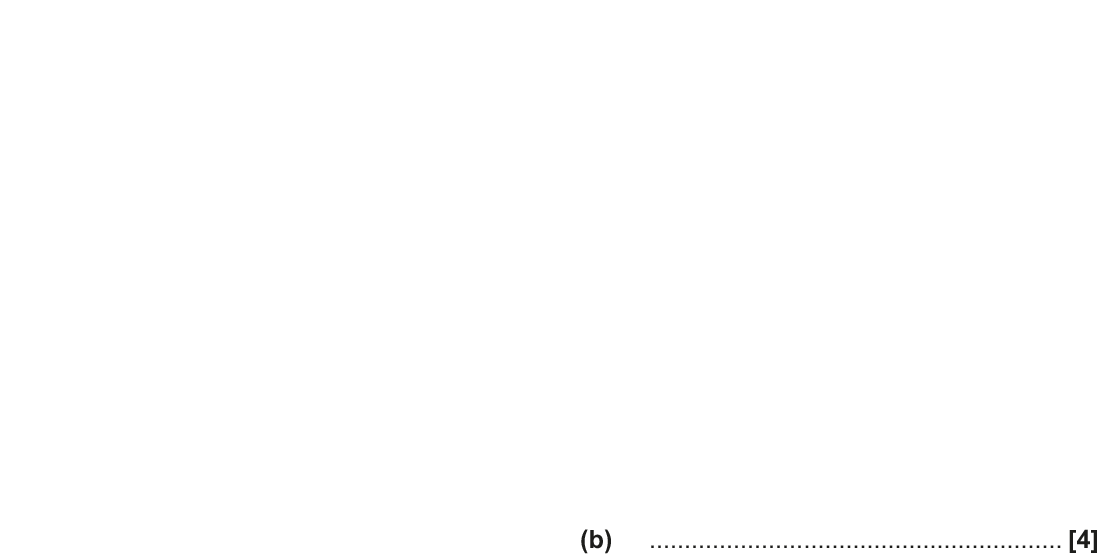 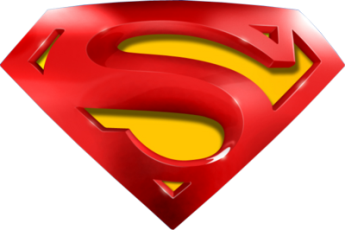 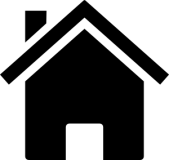 Nov 2017 1H Q13
Algebra
Expanding Brackets
A
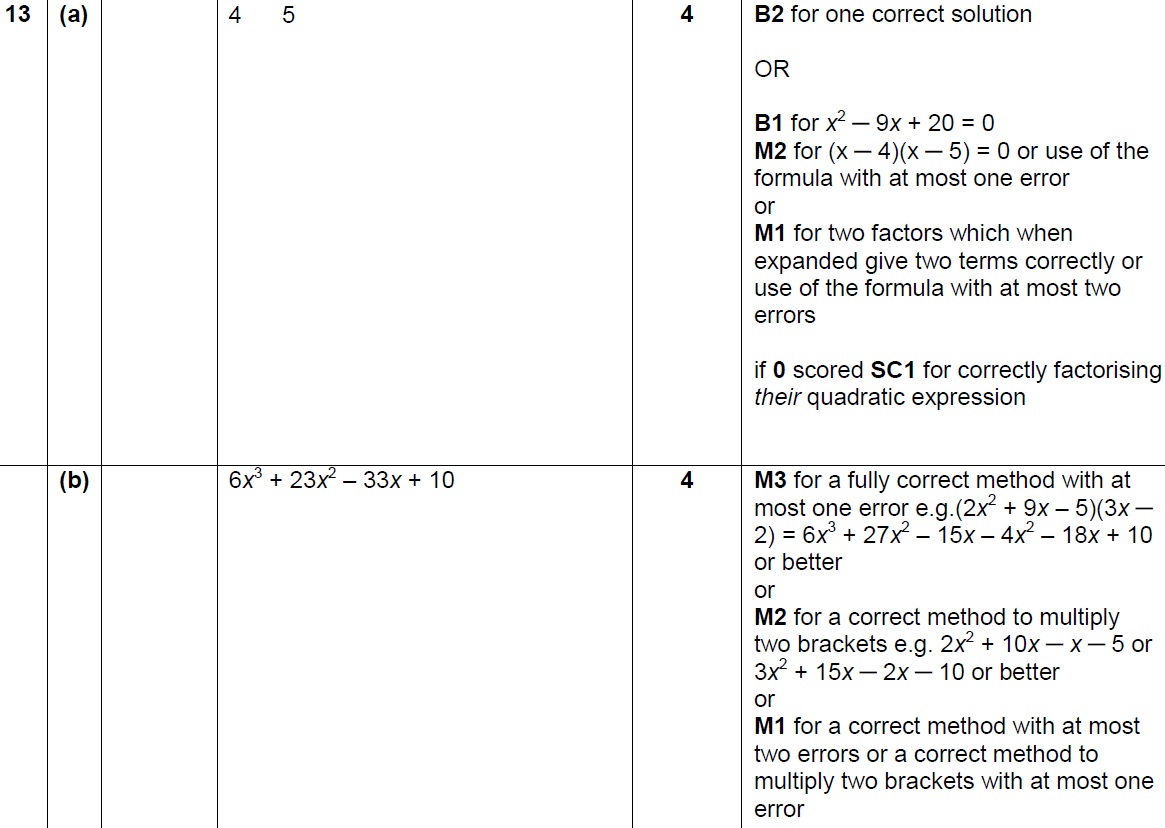 B
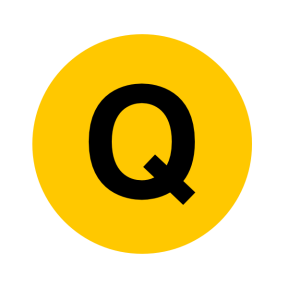 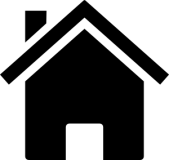 June 2018 2H Q17
Algebra
Expanding Brackets
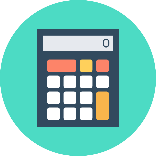 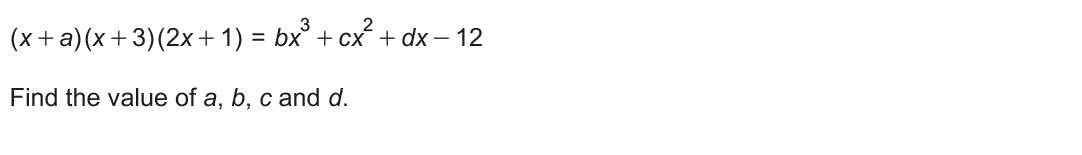 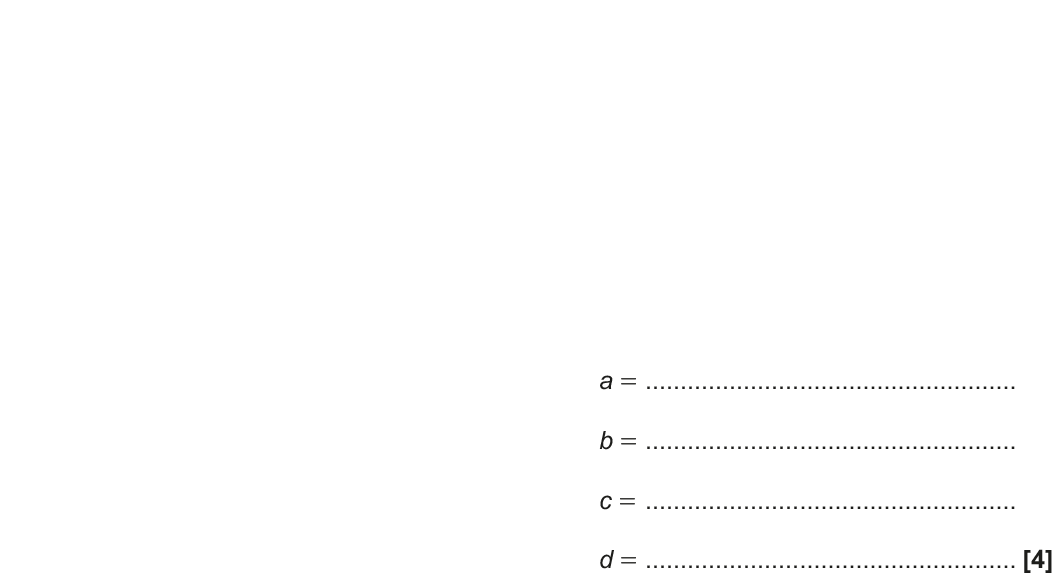 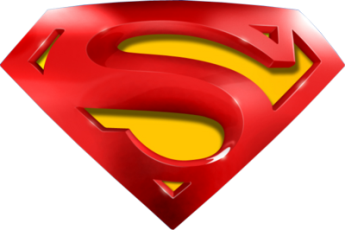 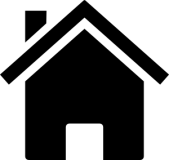 June 2018 2H Q17
Algebra
Expanding Brackets
A
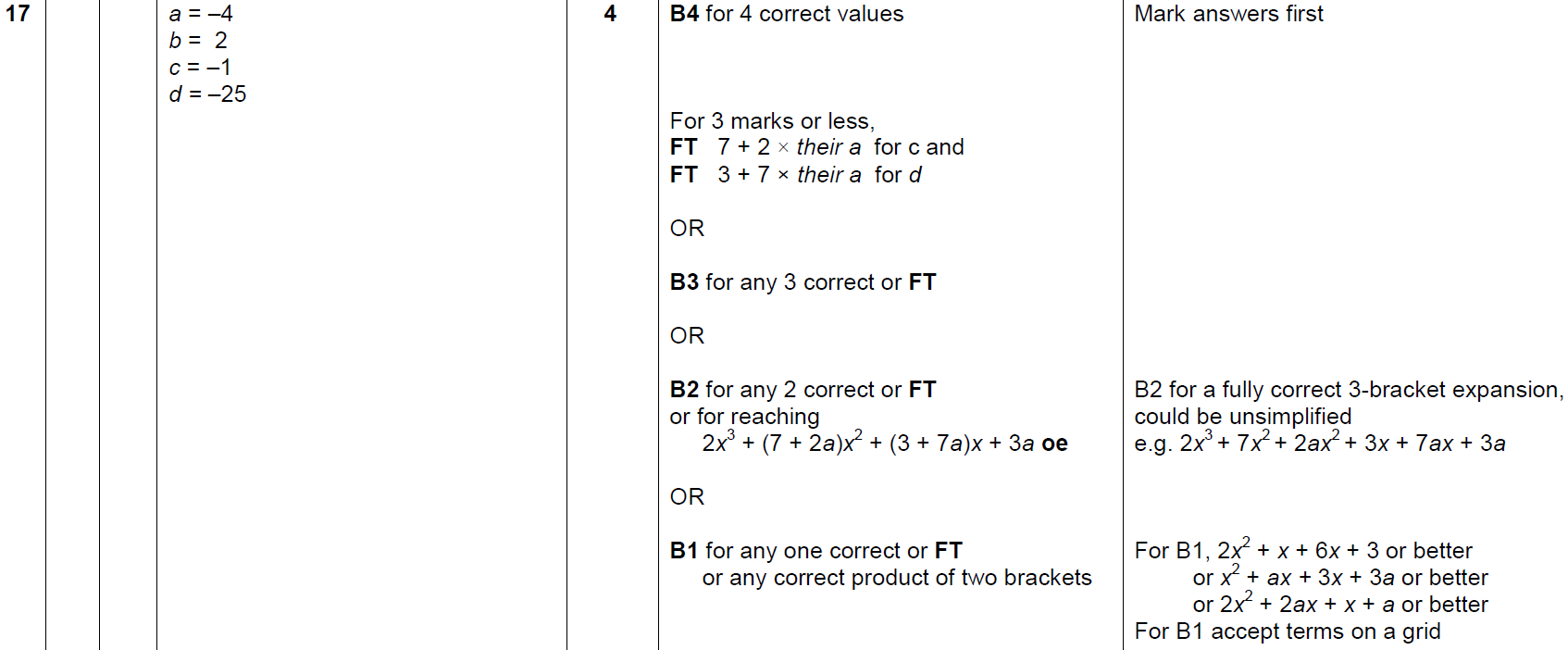 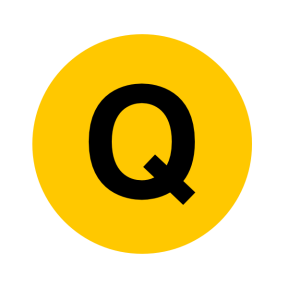 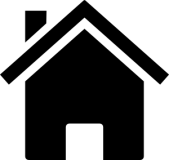 Nov 2018 2H Q20
Algebra
Expanding Brackets
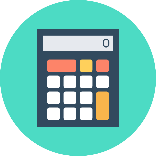 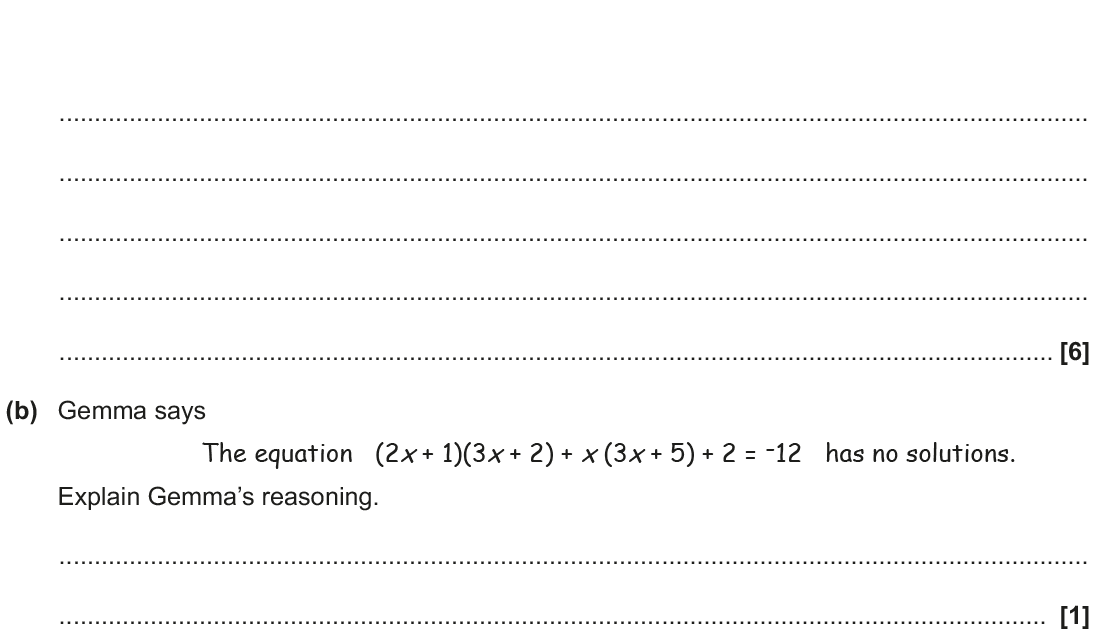 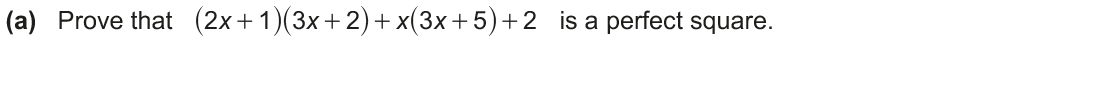 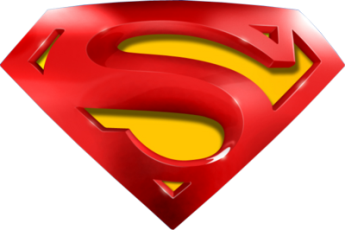 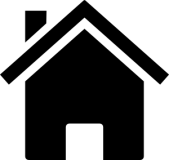 Nov 2018 2H Q20
Algebra
Expanding Brackets
A
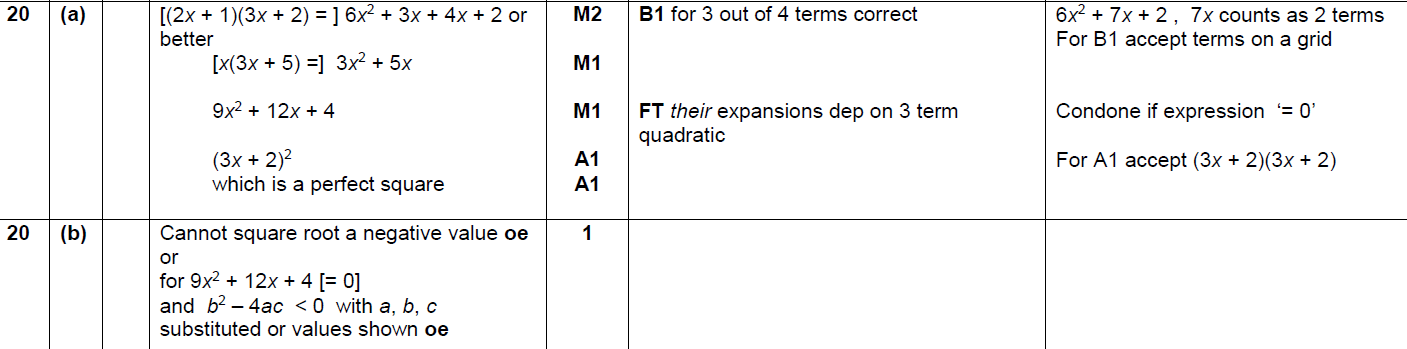 B
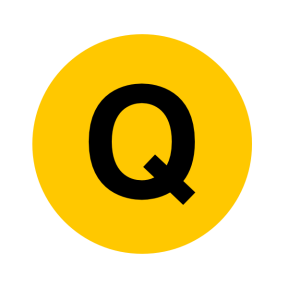 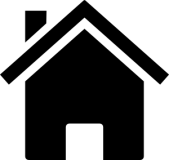 Algebra
Algebraic Fractions
Algebraic Fractions
June 2017
2H Q17
June 2017
3H Q16
SAM
1H Q20
May 2018
1H Q20
Practice
3H Q15
June 2018
3H Q19
Nov 2018
3H Q21
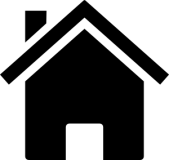 SAM 1H Q20
Algebra
Algebraic Fractions
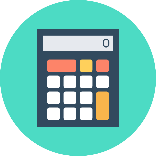 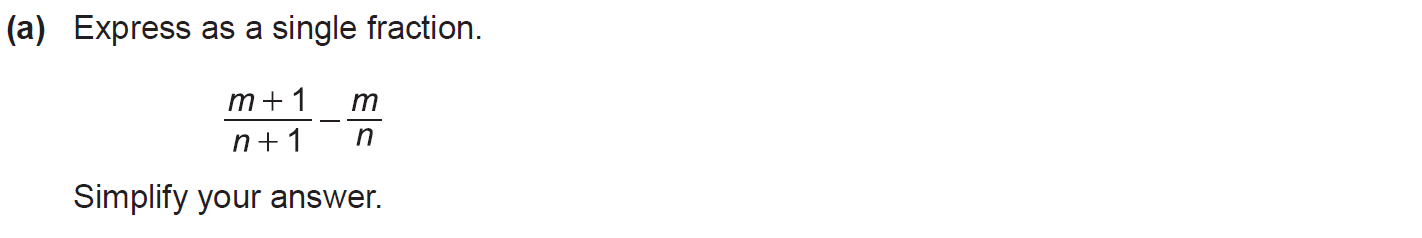 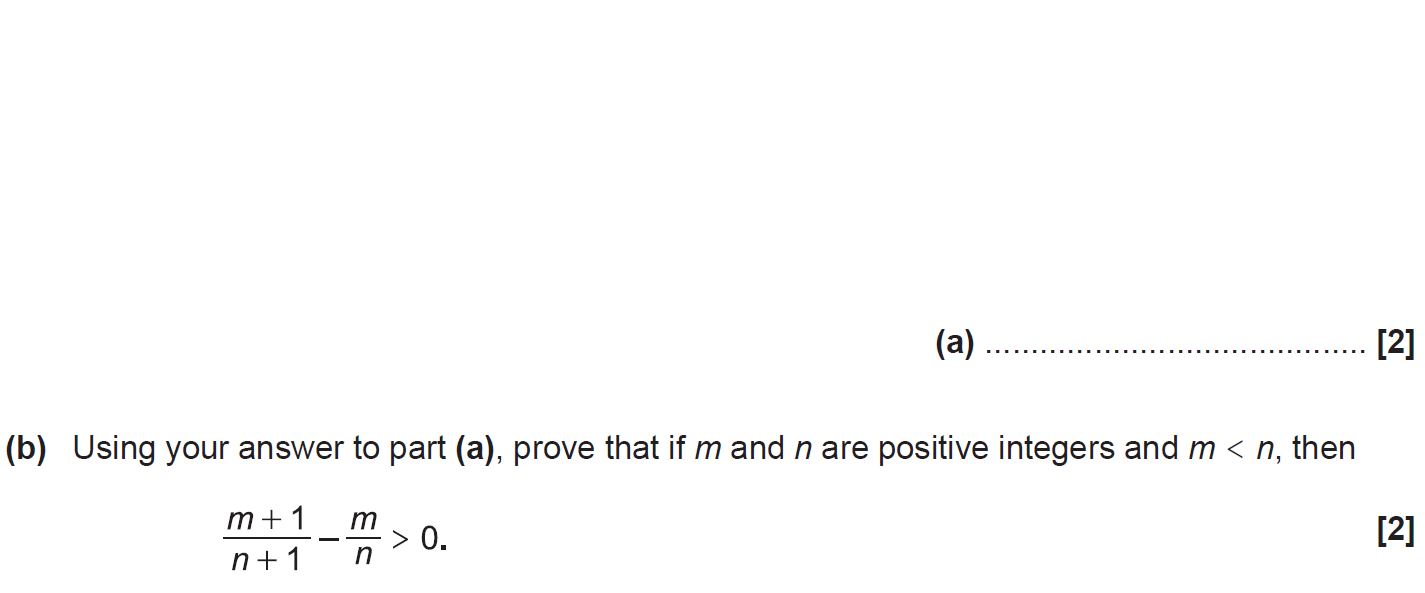 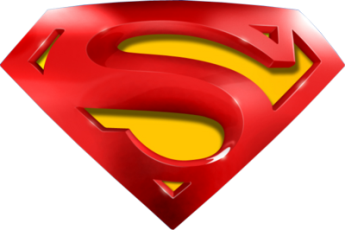 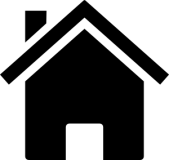 SAM 1H Q20
Algebra
Algebraic Fractions
A
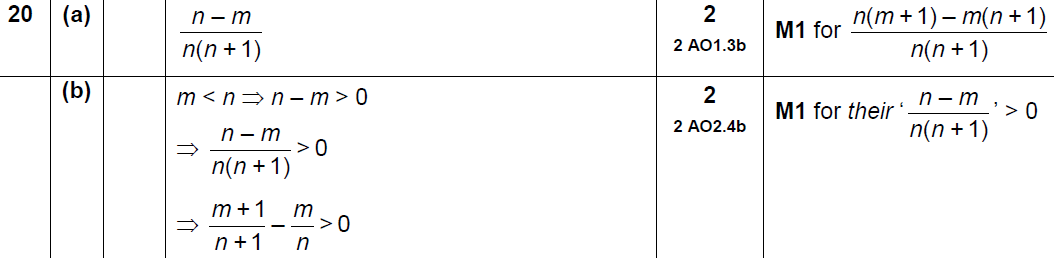 B
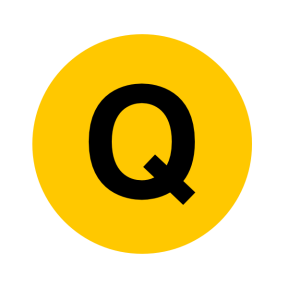 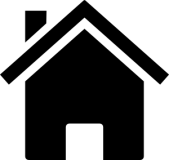 Practice 3H Q15
Algebra
Algebraic Fractions
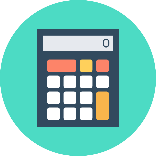 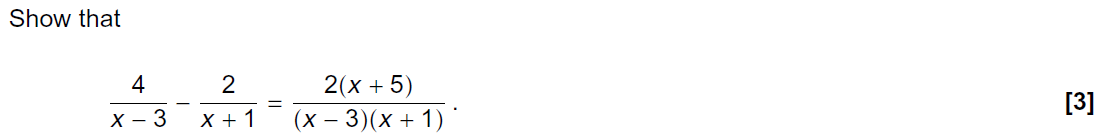 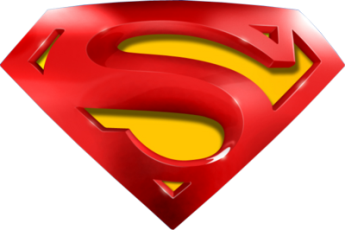 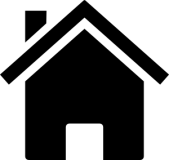 Practice 3H Q15
Algebra
Algebraic Fractions
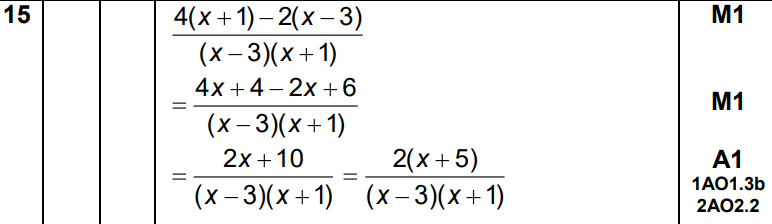 A
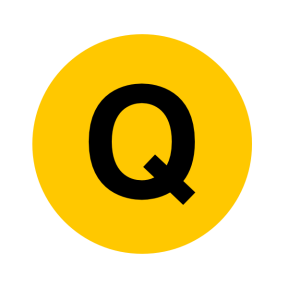 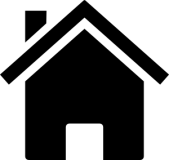 June 2017 2H Q17
Algebra
Algebraic Fractions
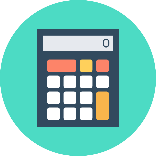 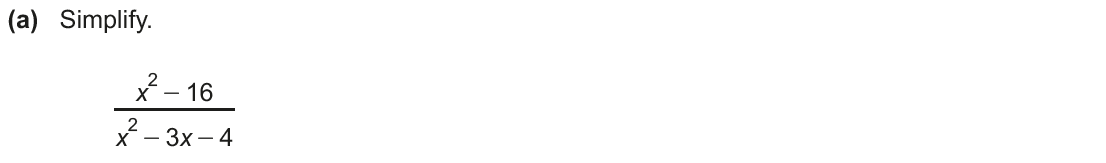 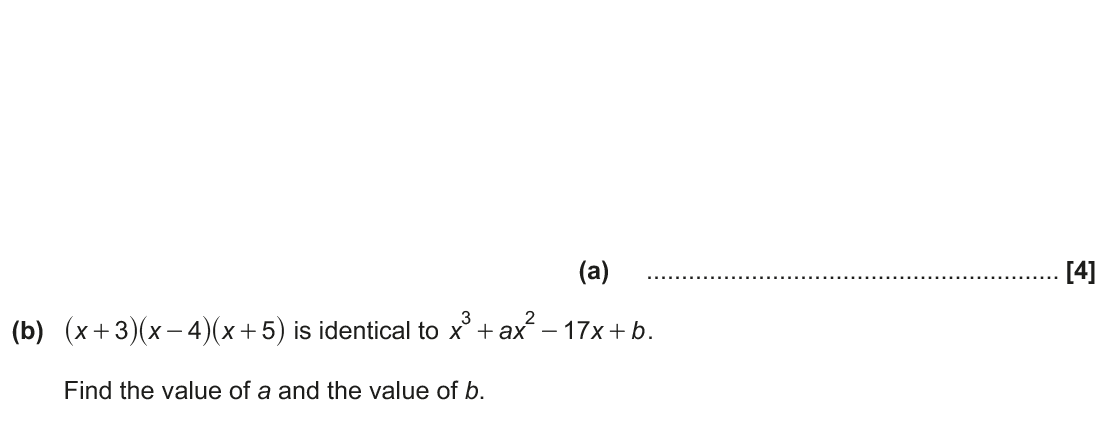 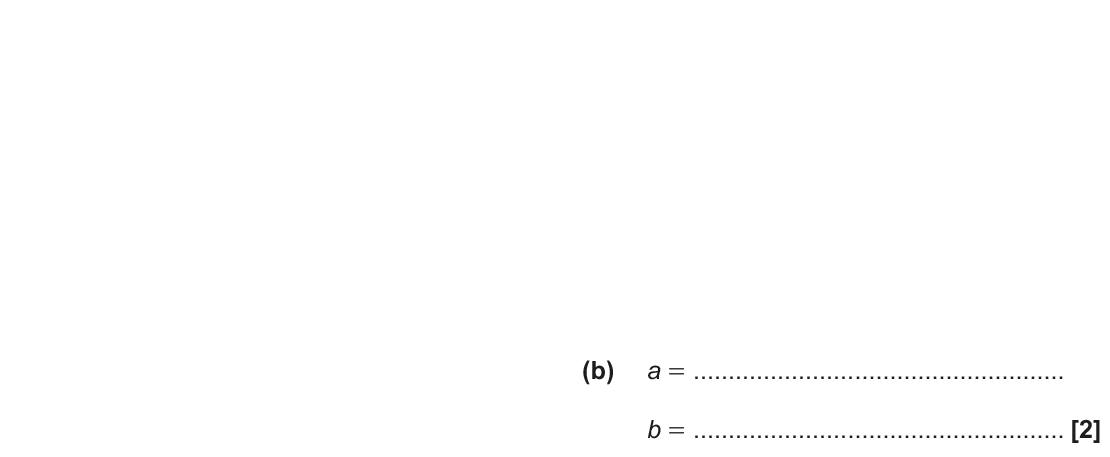 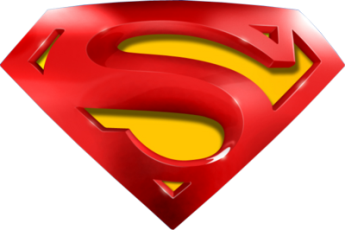 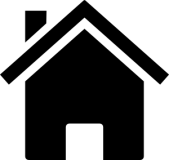 June 2017 2H Q17
Algebra
Algebraic Fractions
A
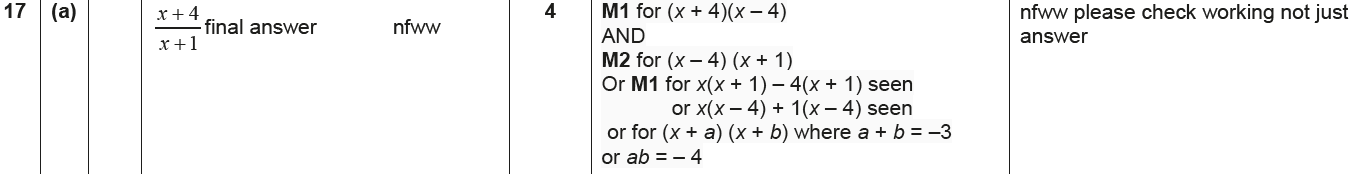 B
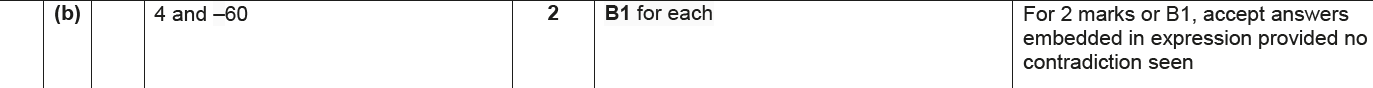 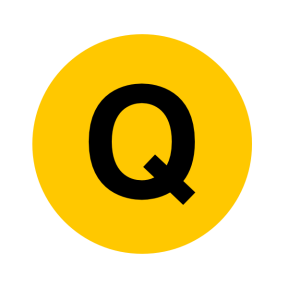 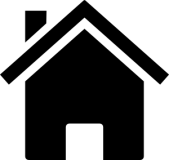 June 2017 3H Q16
Algebra
Algebraic Fractions
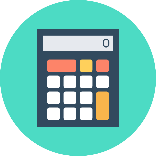 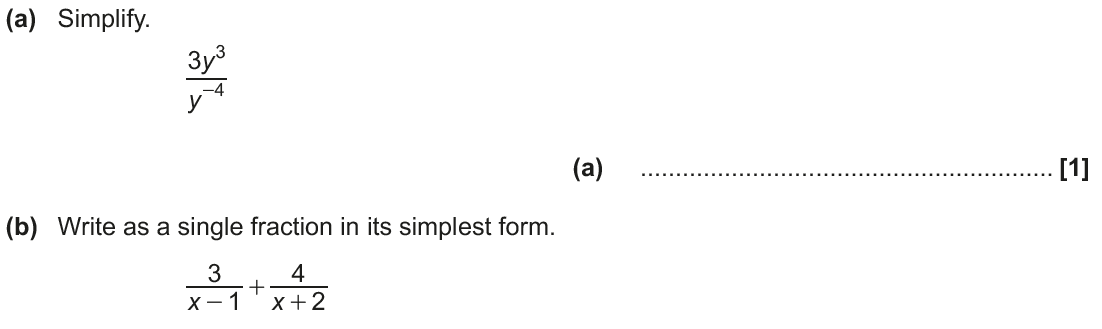 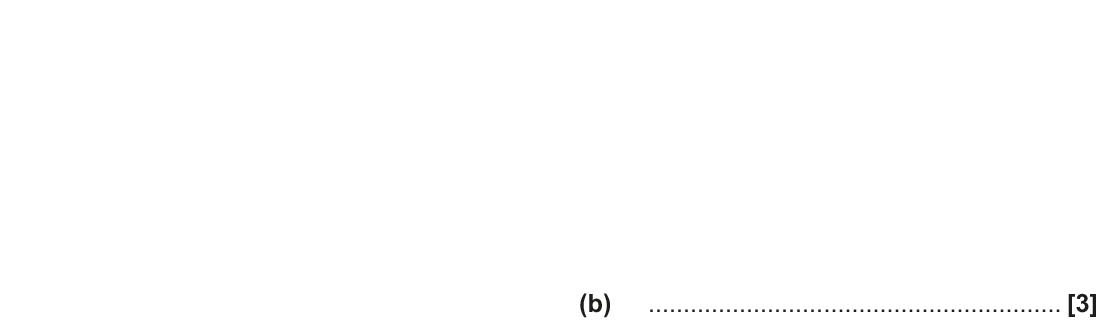 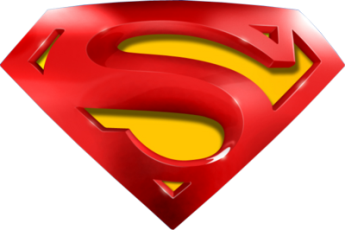 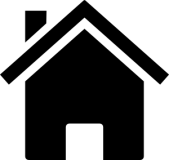 June 2017 3H Q16
Algebra
Algebraic Fractions
A
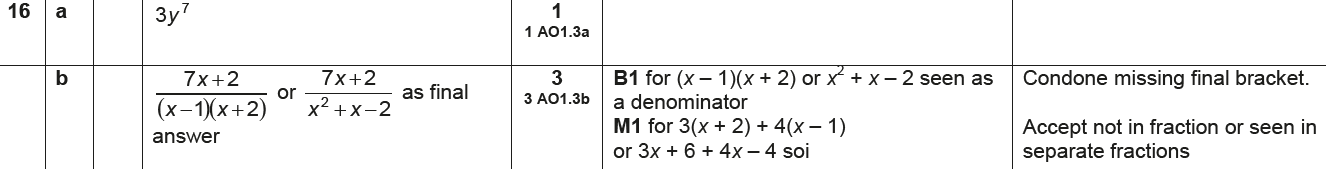 B
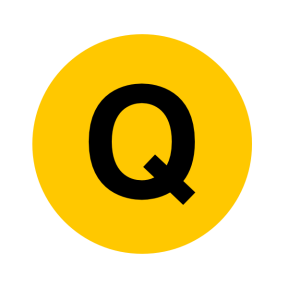 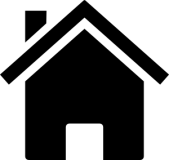 May 2018 1H Q20
Algebra
Algebraic Fractions
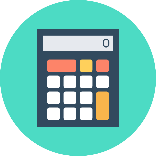 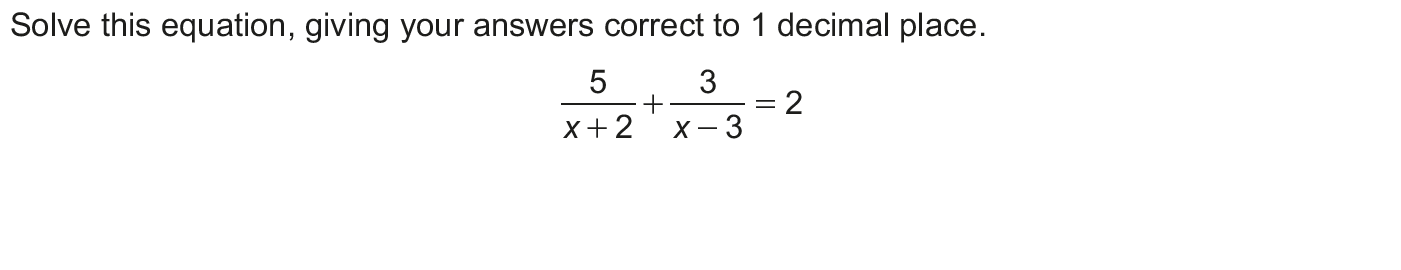 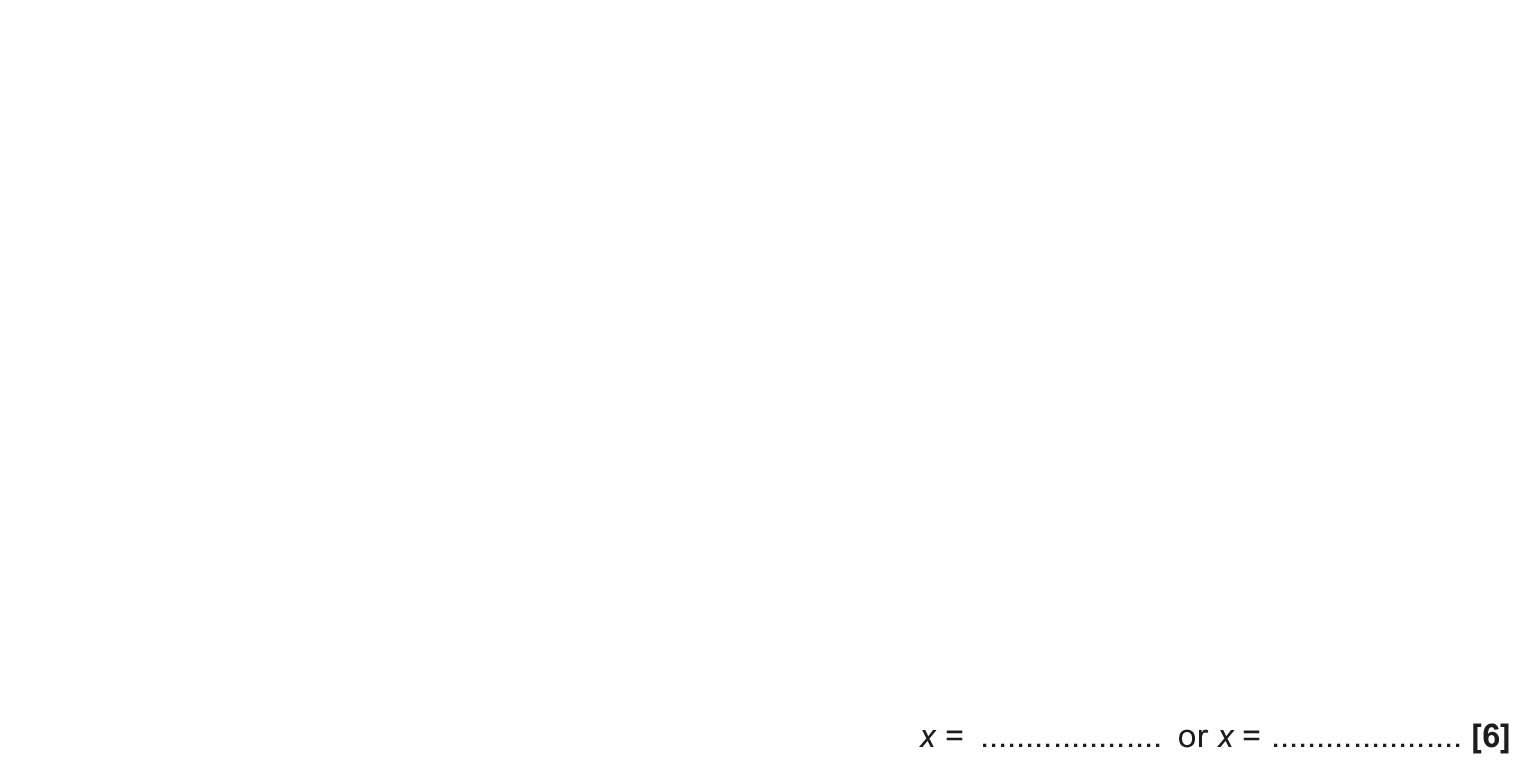 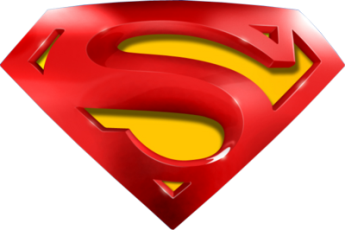 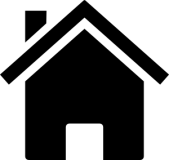 May 2018 1H Q20
Algebra
Algebraic Fractions
A
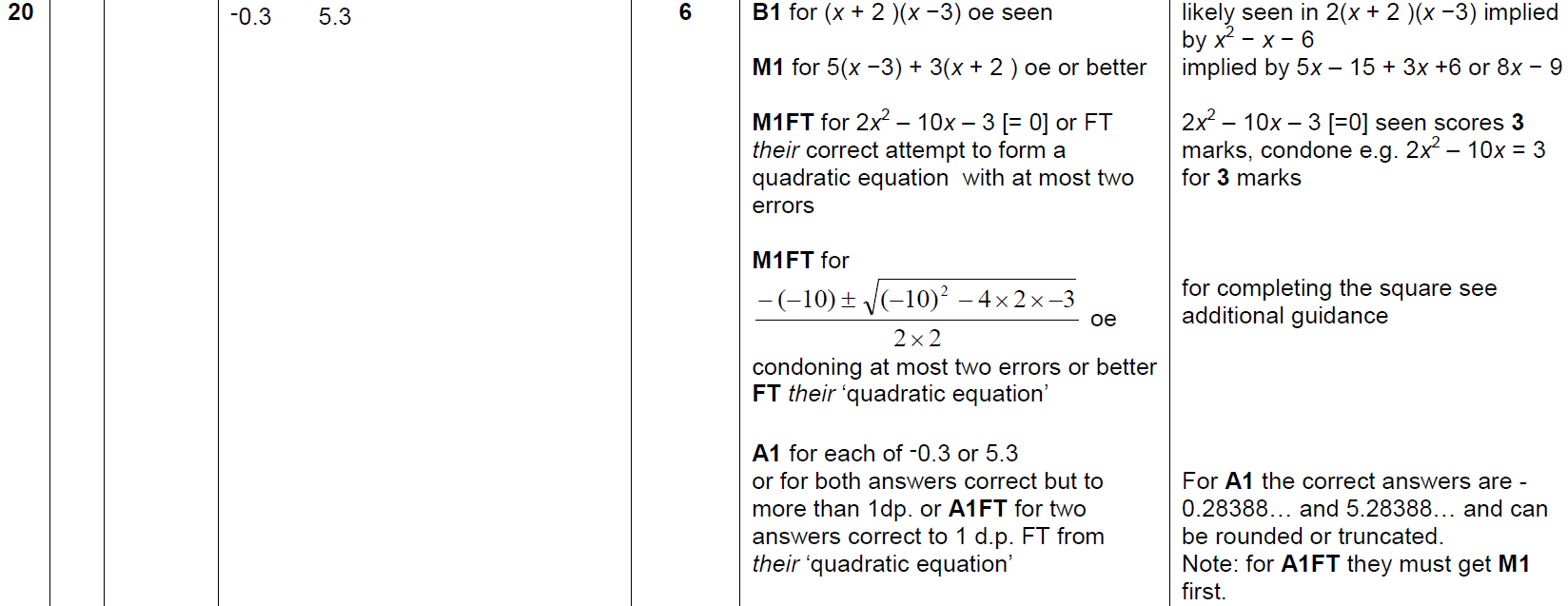 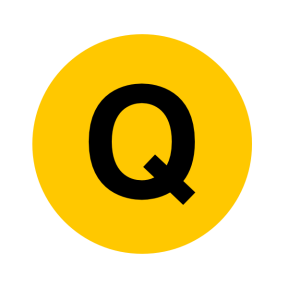 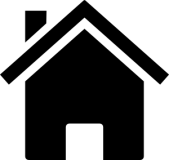 June 2018 3H Q19
Algebra
Algebraic Fractions
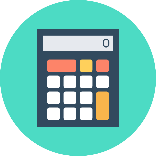 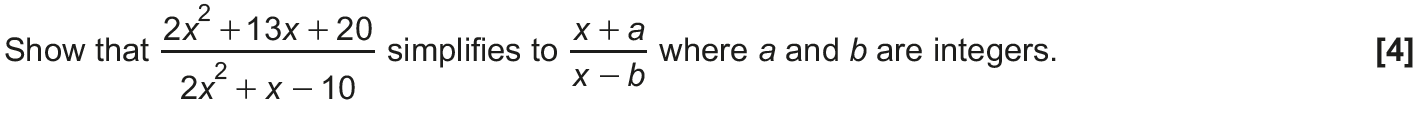 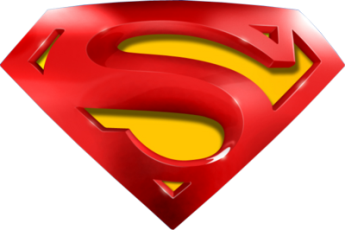 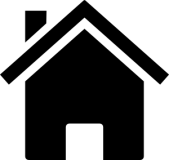 June 2018 3H Q19
Algebra
Algebraic Fractions
A
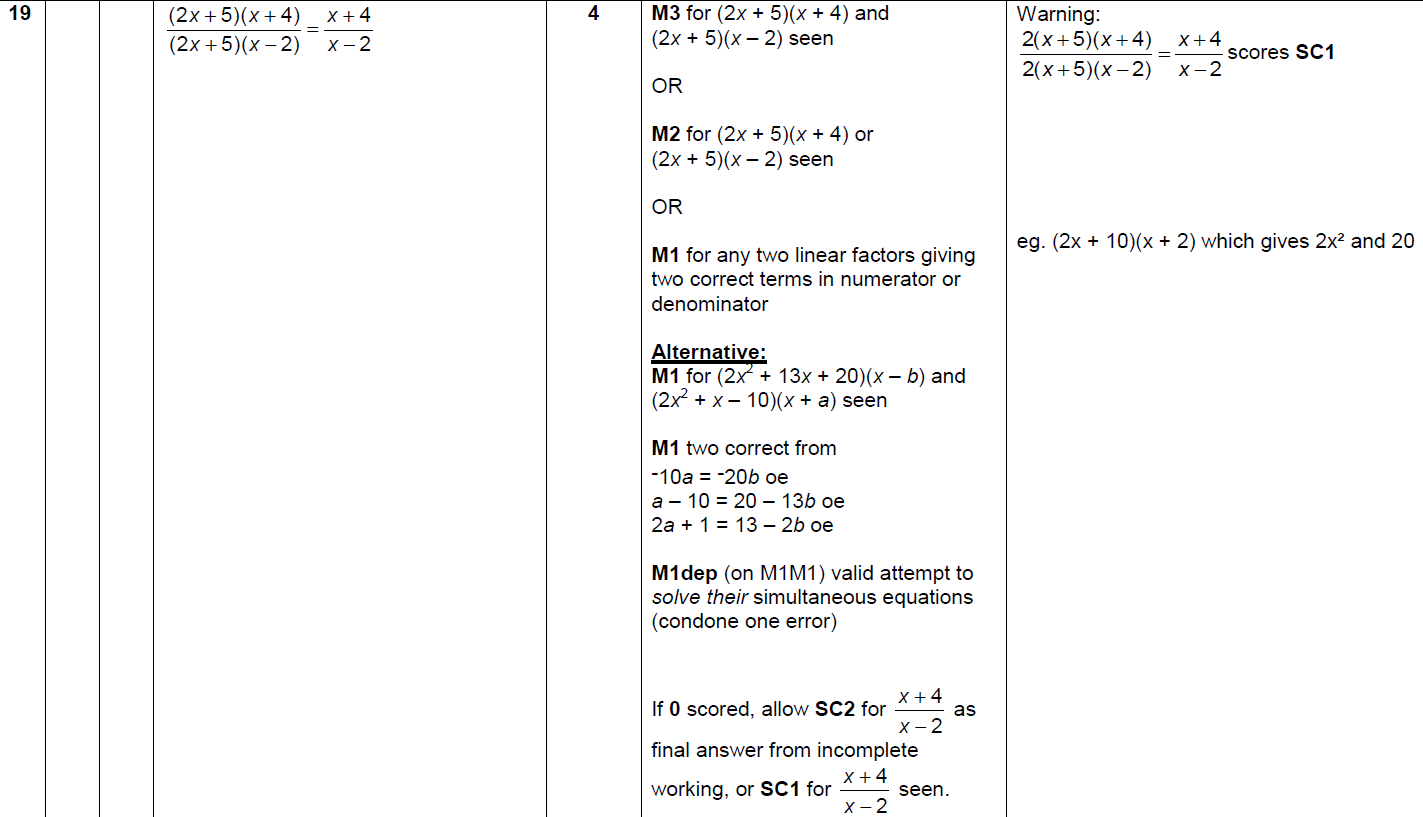 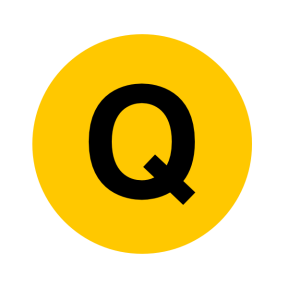 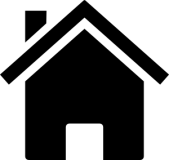 Nov 2018 3H Q21
Algebra
Algebraic Fractions
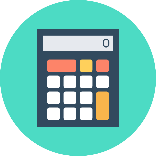 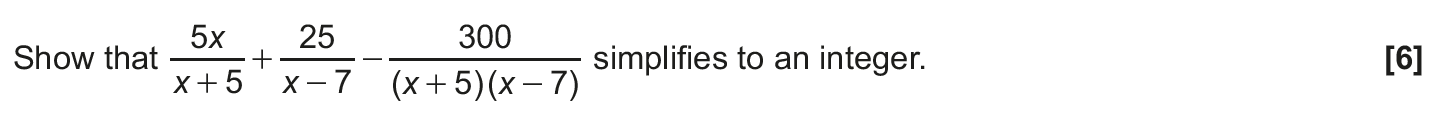 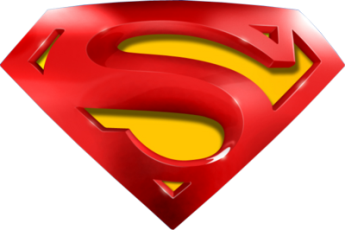 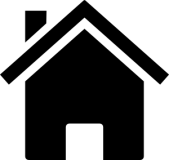 Nov 2018 3H Q21
Algebra
Algebraic Fractions
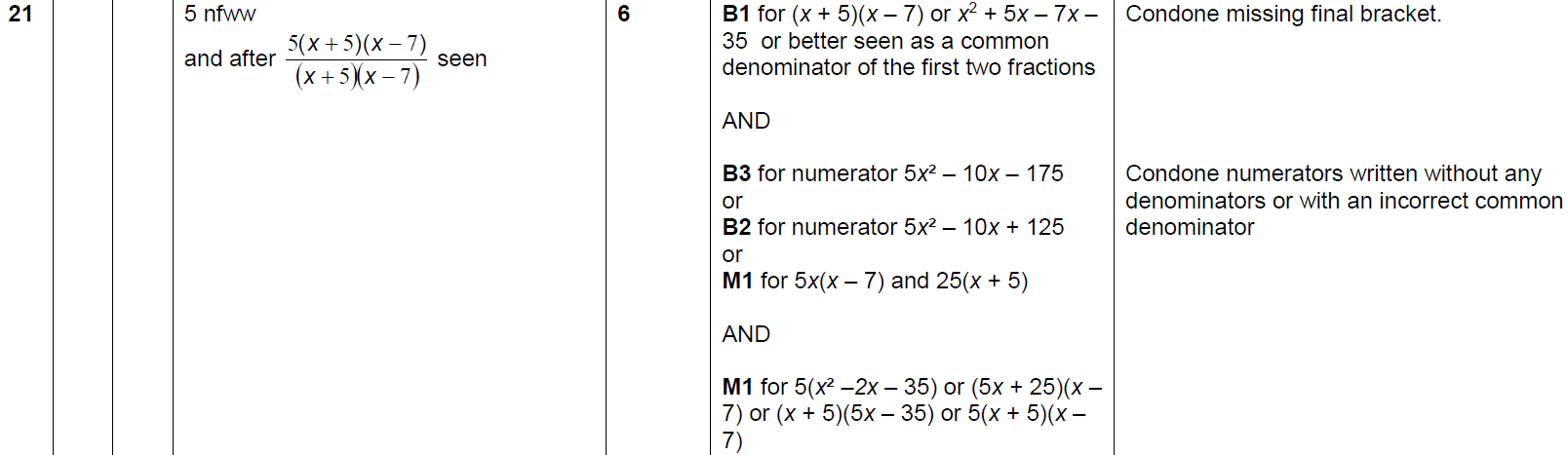 A
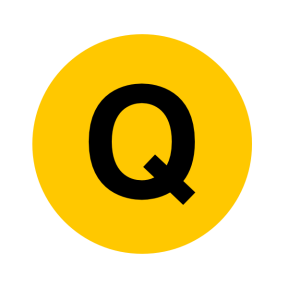 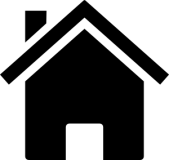 Algebra
Functions
Functions
June 2017
3H Q14
SAM
1H Q8
June 2018
3H Q17
Nov 2018
1H Q11
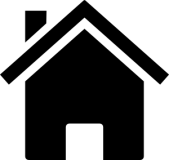 With graphs
*mainly graphs
SAM 1H Q8
Algebra
Functions
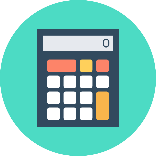 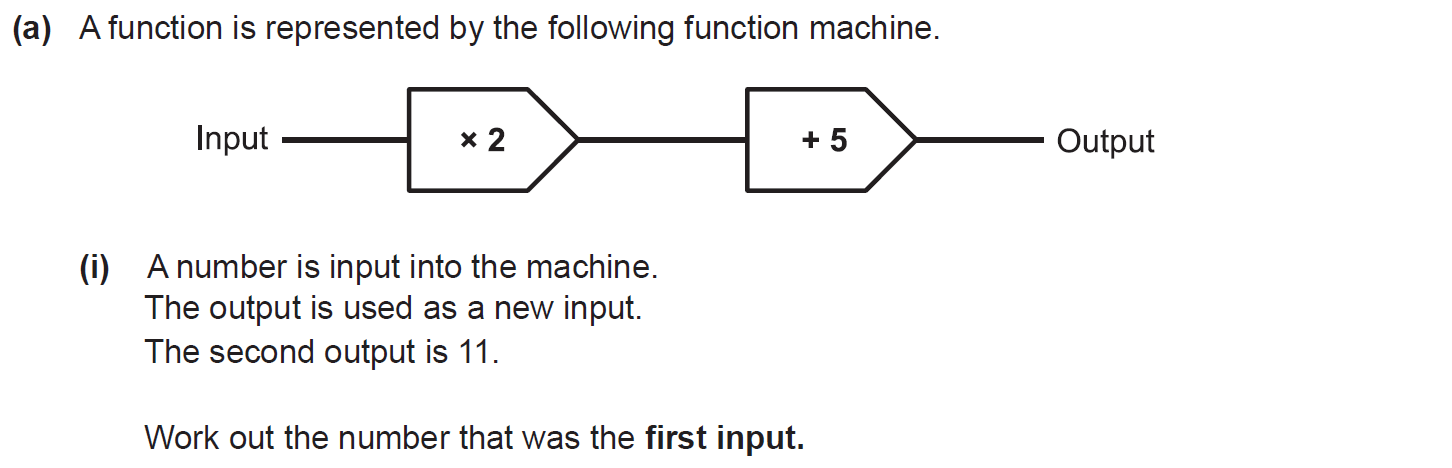 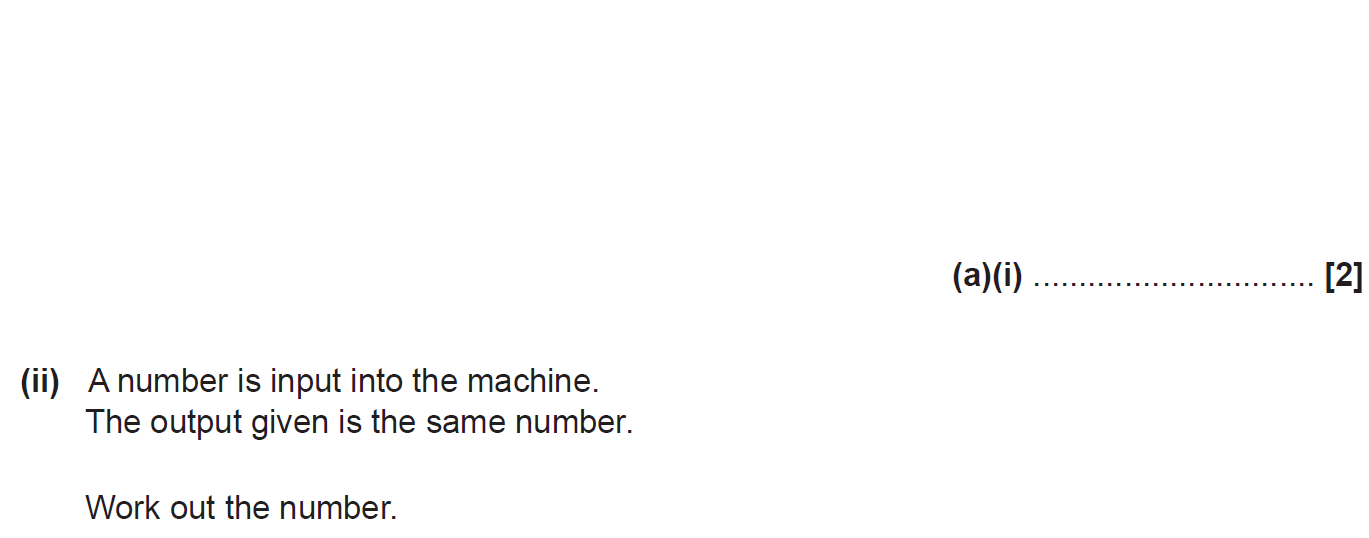 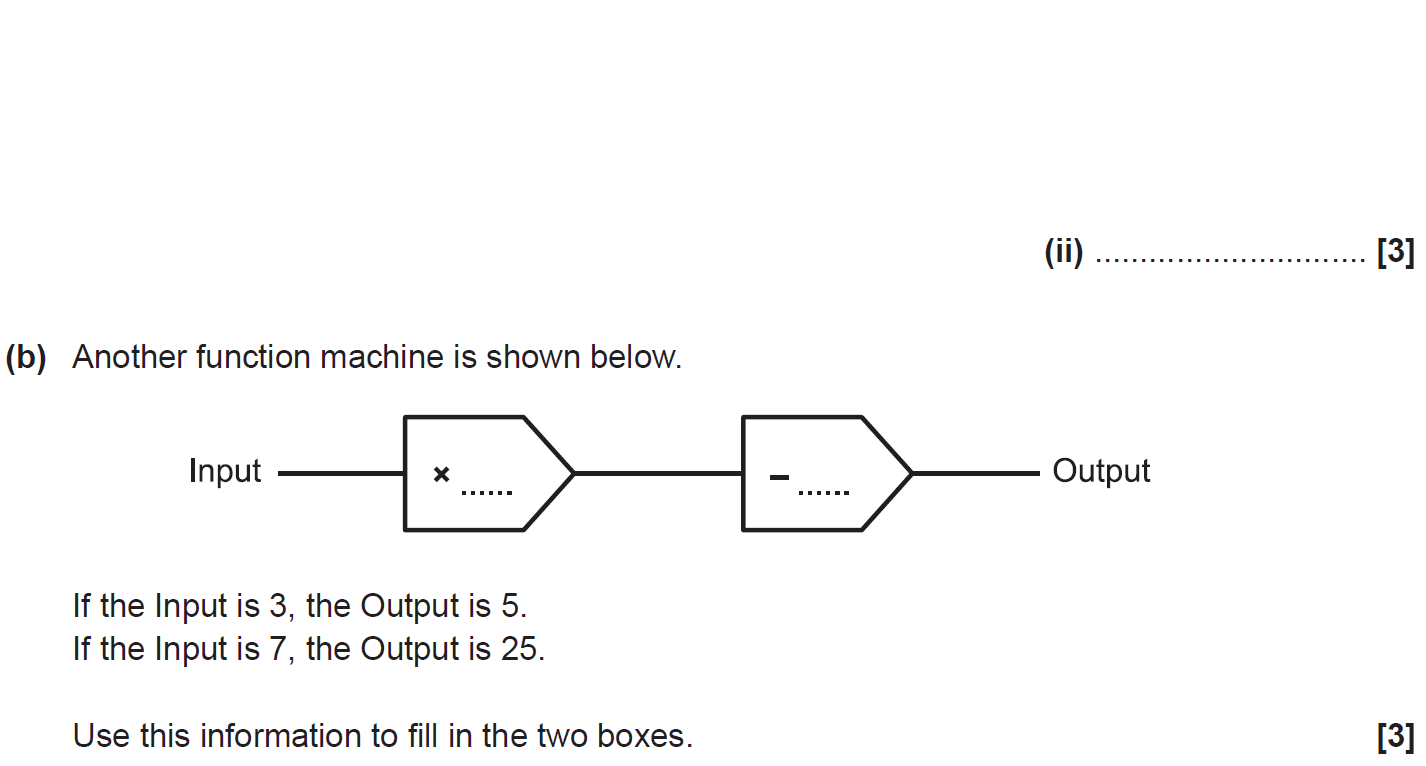 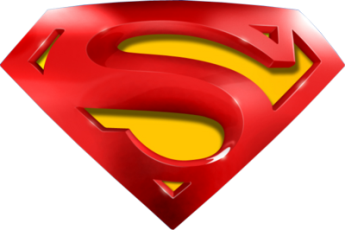 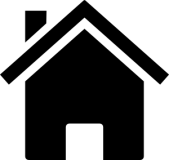 SAM 1H Q8
Algebra
Functions
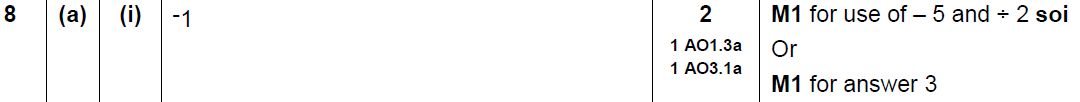 A (i)
A (ii)
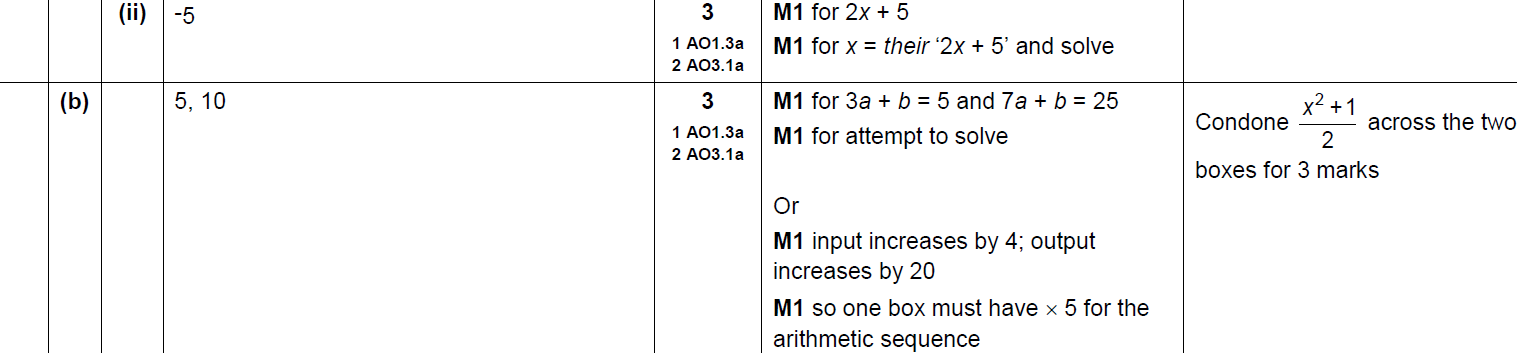 B
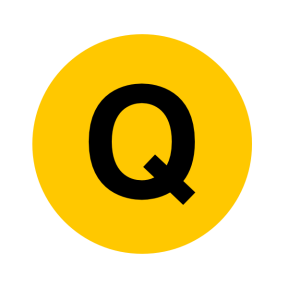 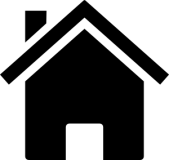 June 2017 3H Q14
Algebra
Functions
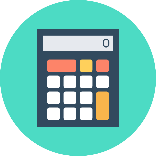 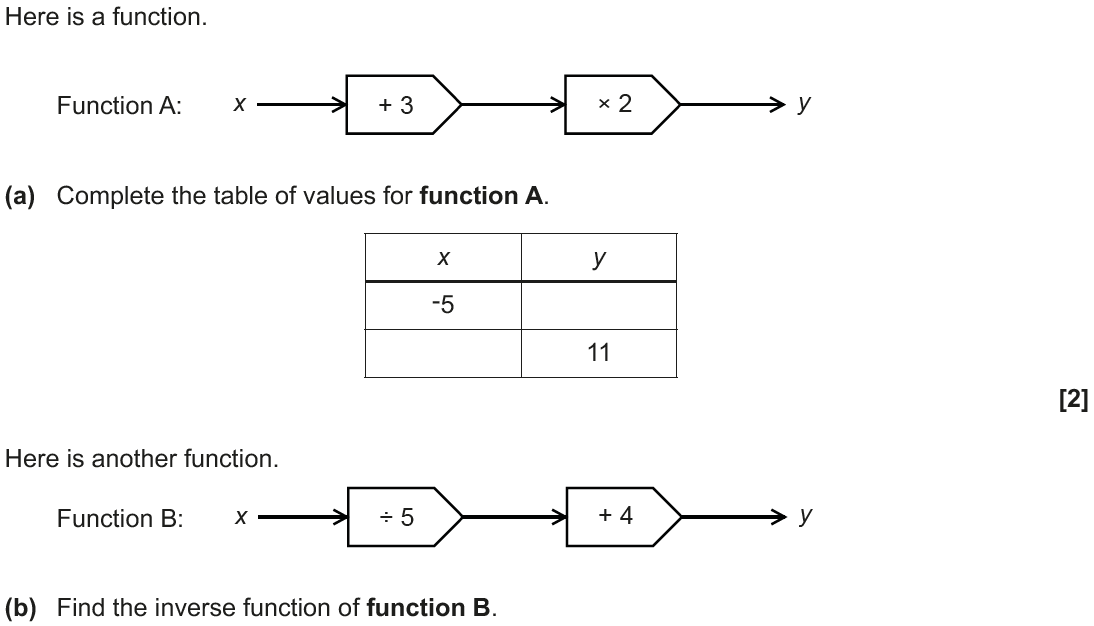 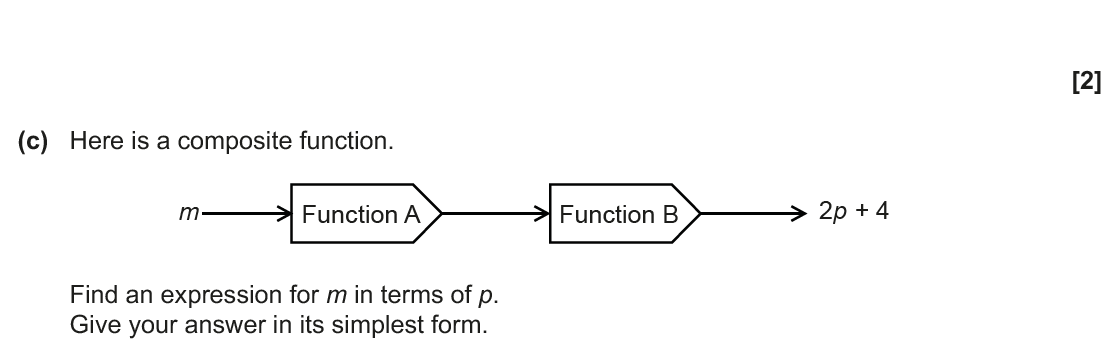 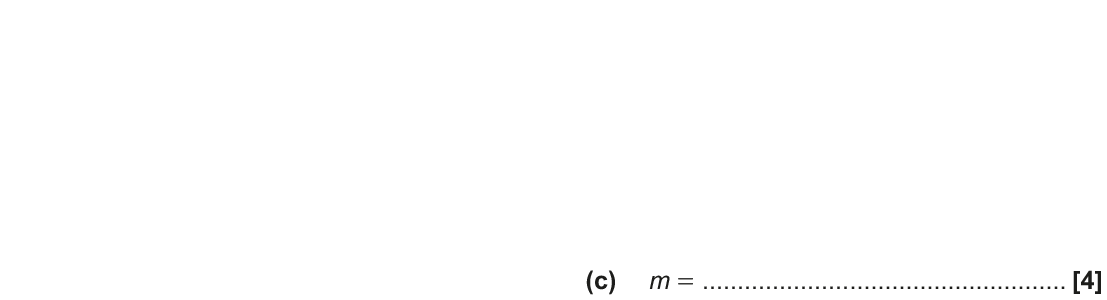 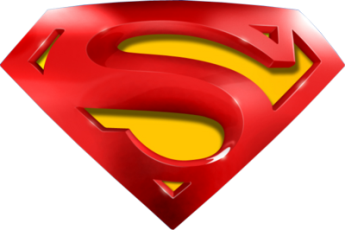 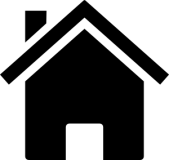 June 2017 3H Q14
Algebra
Functions
A
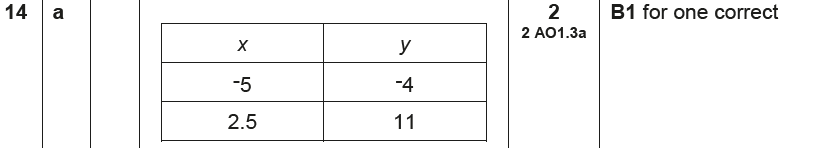 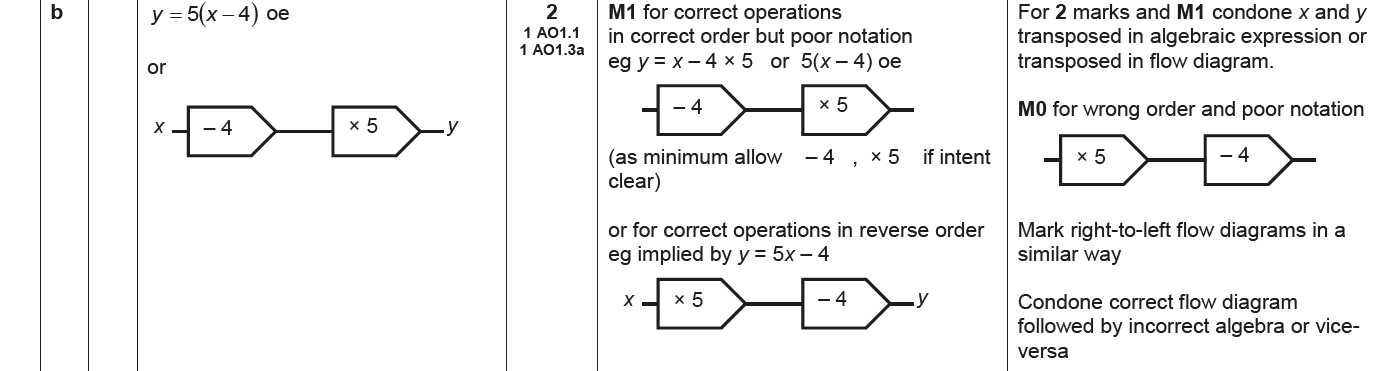 B
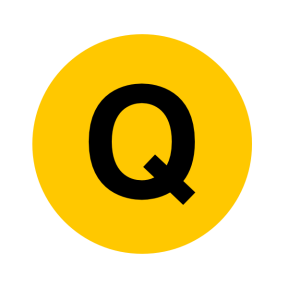 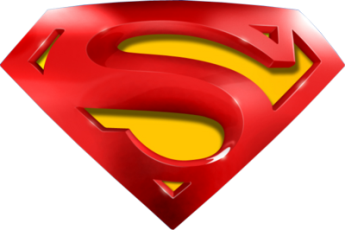 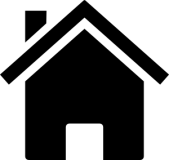 June 2017 3H Q14
Algebra
Functions
C
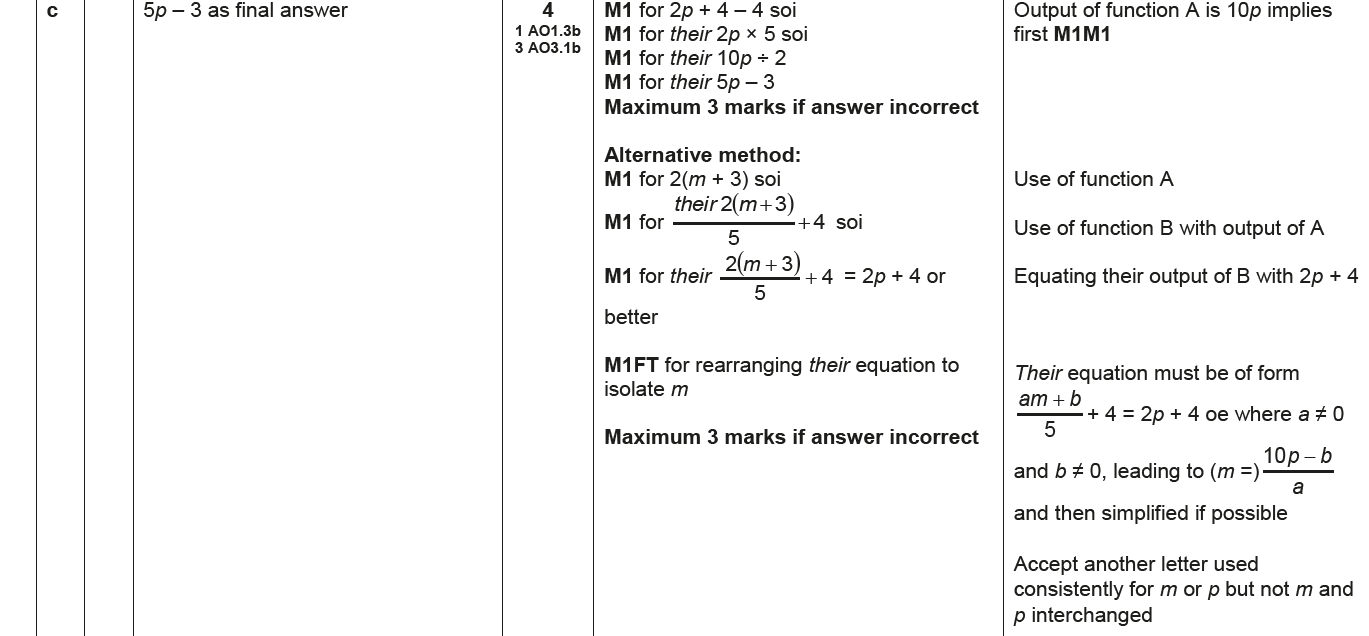 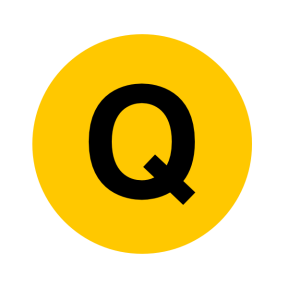 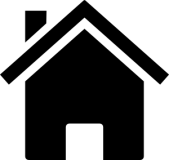 June 2018 3H Q17
Algebra
Functions
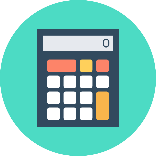 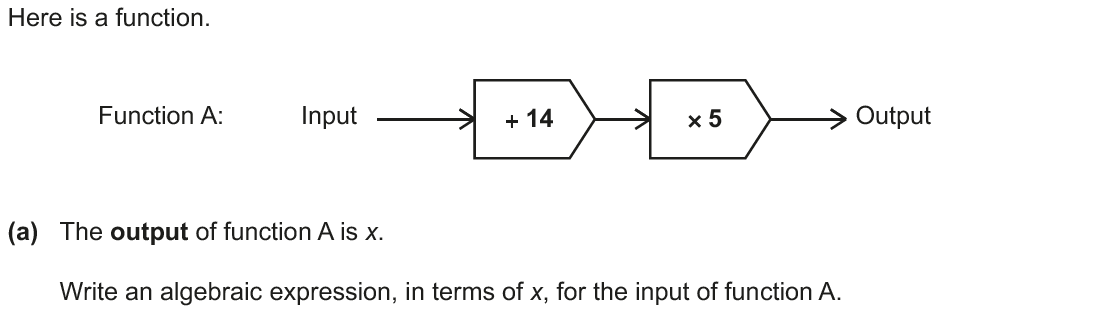 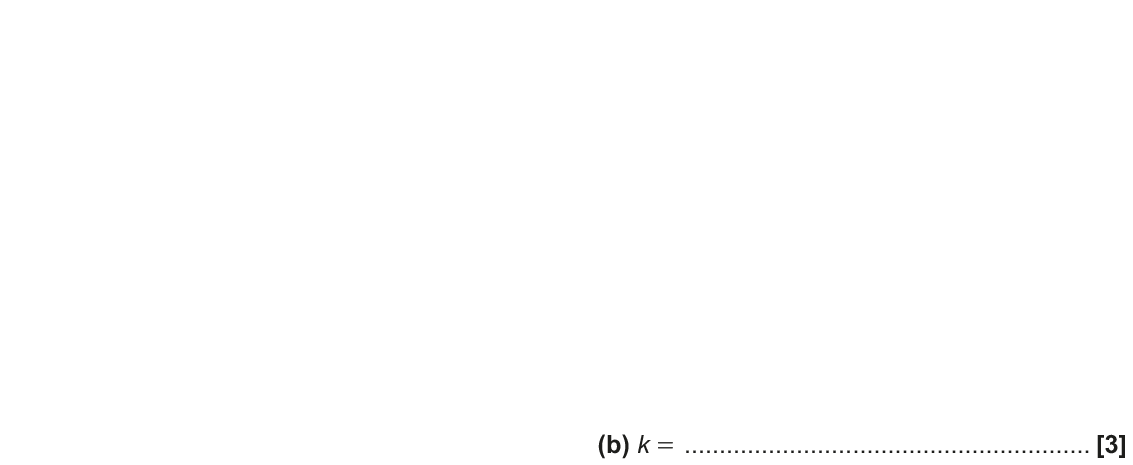 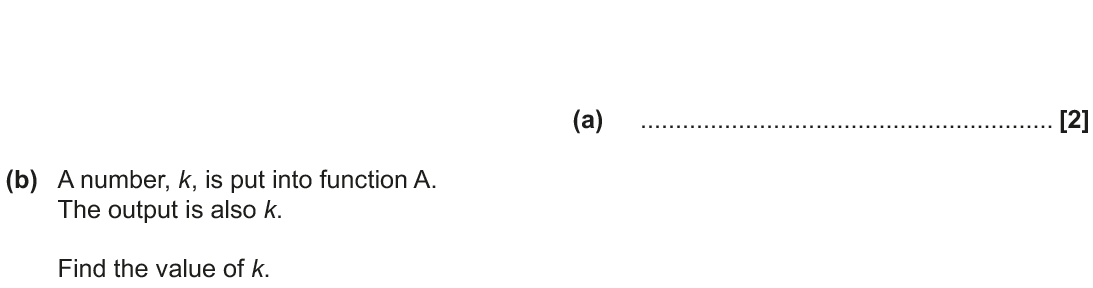 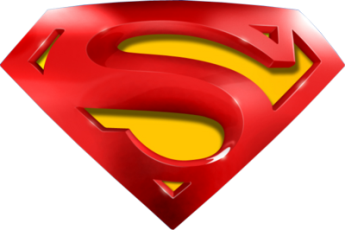 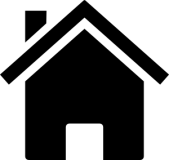 June 2018 3H Q17
Algebra
Functions
A
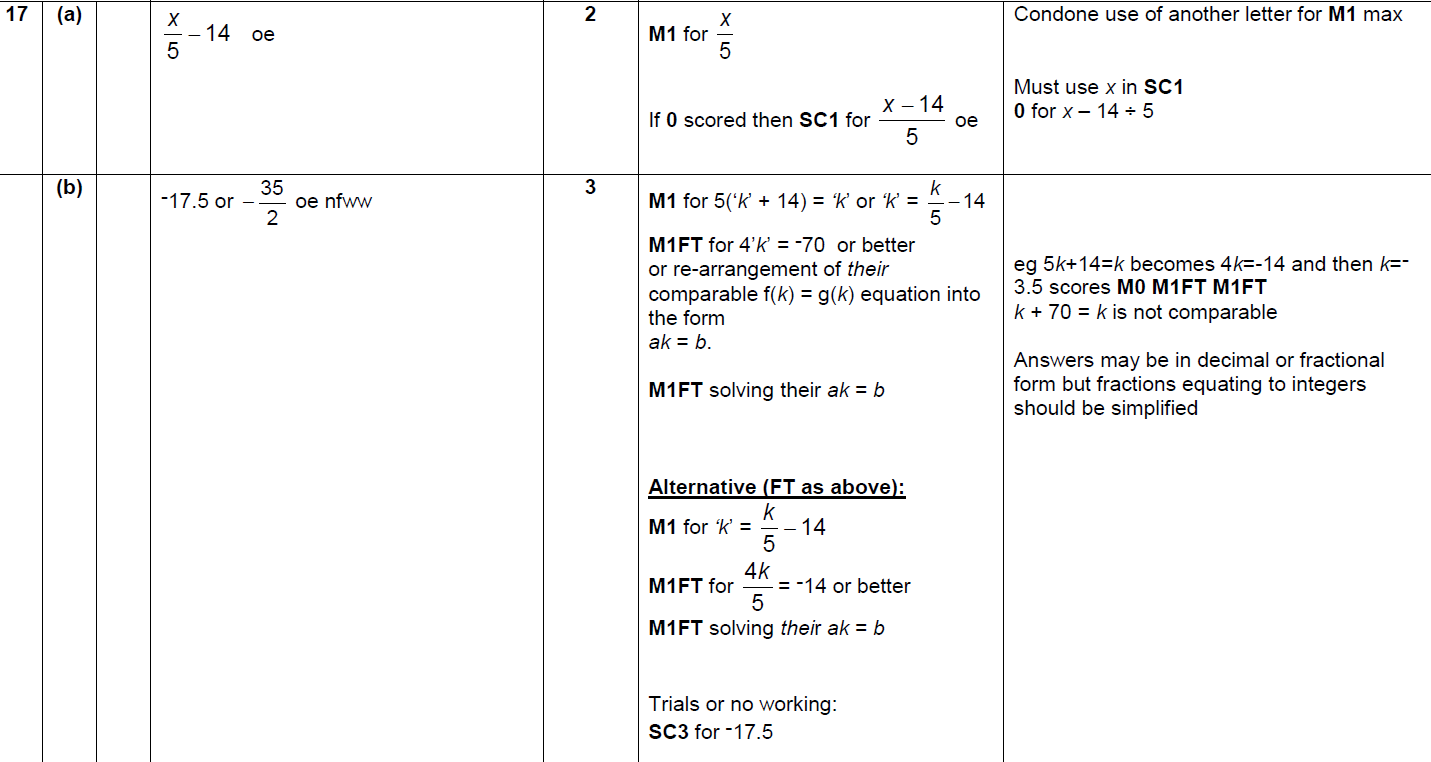 B
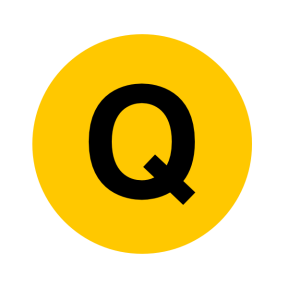 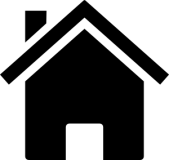 Nov 2018 1H Q11
Algebra
Functions
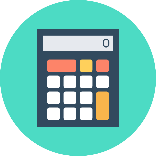 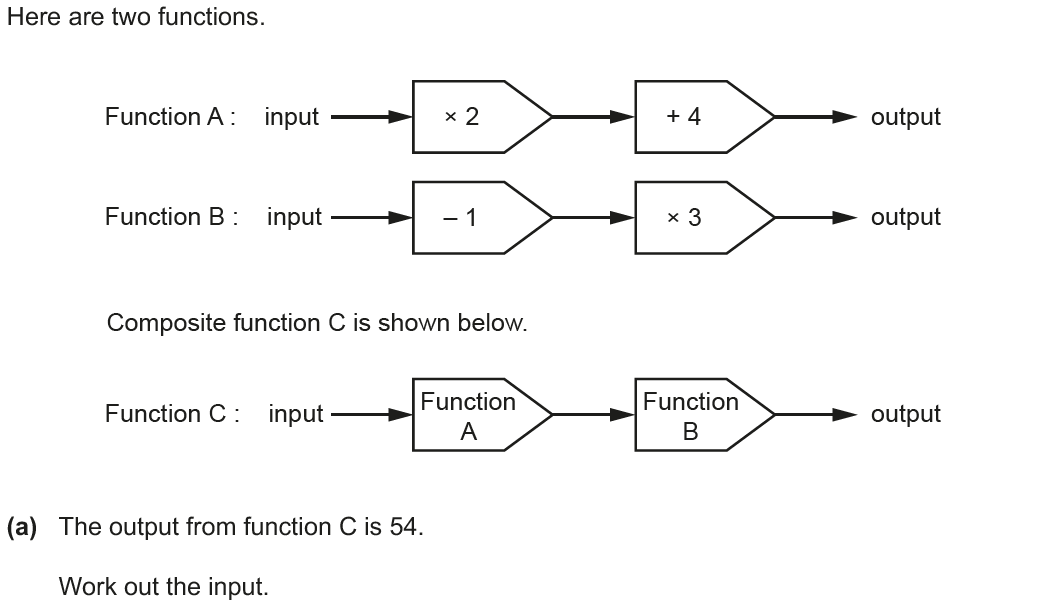 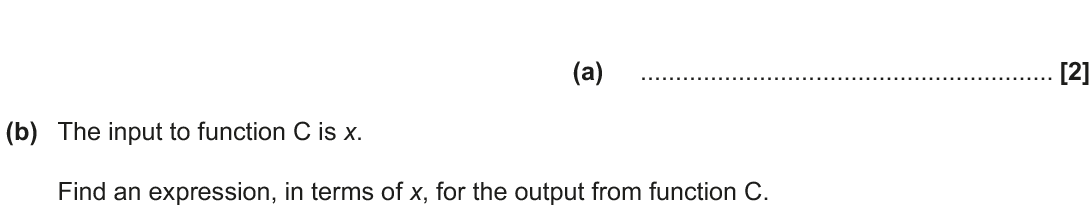 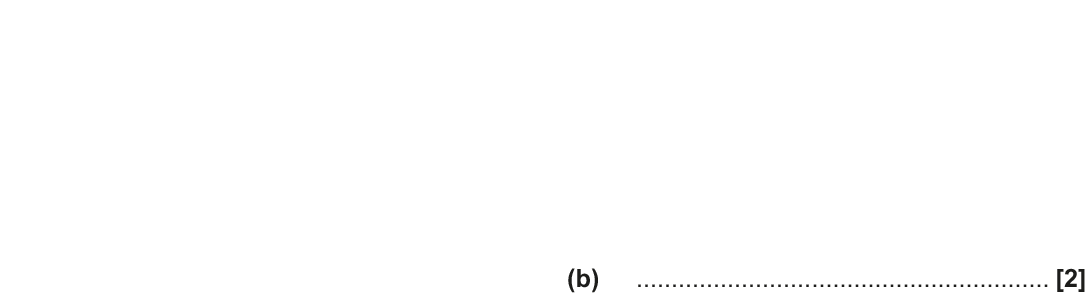 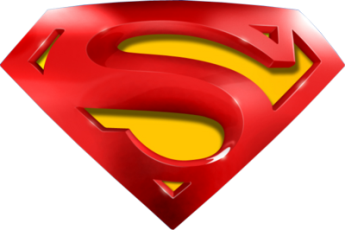 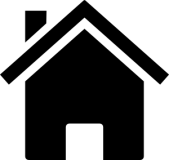 Nov 2018 1H Q11
Algebra
Functions
A
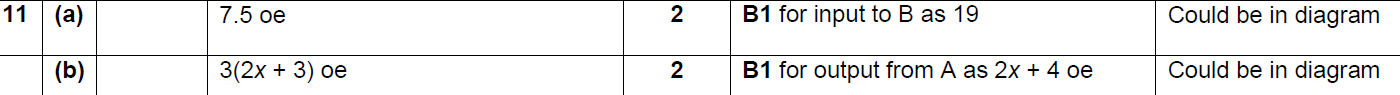 B
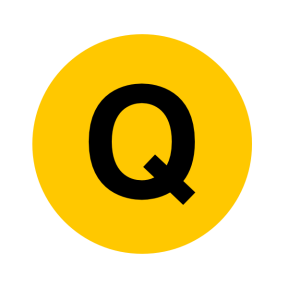 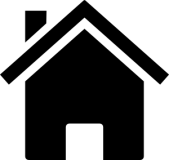 Show that…/ Proof
Show that…/ Proof
(algebraic)
May 2017
1H Q10
Nov 2017
2H Q11
June 2018
2H Q15
Practice
1H Q12
SAM
1H Q11
Practice
1H Q13
Nov 2017
2H Q18
SAM
1H Q17
June 2017
2H Q8
June 2018
3H Q4
Nov 2018
2H Q13
June 2018
3H Q9
Practice
2H Q15
June 2017
2H Q14
Nov 2017
3H Q14
Nov 2018
2H Q20
SAM
1H Q20
June 2018
3H Q14
Practice
2H Q17
June 2017
2H Q21
Nov 2017
3H Q17
Nov 2018
3H Q5
SAM
2H Q14
Practice
3H Q11
June 2018
3H Q19
June 2017
3H Q17
May 2018
1H Q12
Nov 2018
3H Q16
SAM
2H Q16*
*By counter-example
May 2018
1H Q13
Practice
3H Q15
Nov 2017
1H Q17
Nov 2018
1H Q2
Nov 2018
3H Q21
SAM
3H Q7
SAM
3H Q8
Practice
3H Q17
Nov 2017
2H Q8
June 2018
2H Q8
Nov 2018
1H Q22
Proof of algebraic properties
Circle Theorems
Vectors
Iterations
Similar Shapes
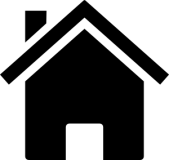 Proof
see also:
Recurring Decimals
Fractions
Surds
SAM 1H Q11
Show that…
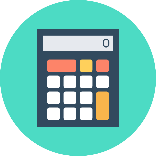 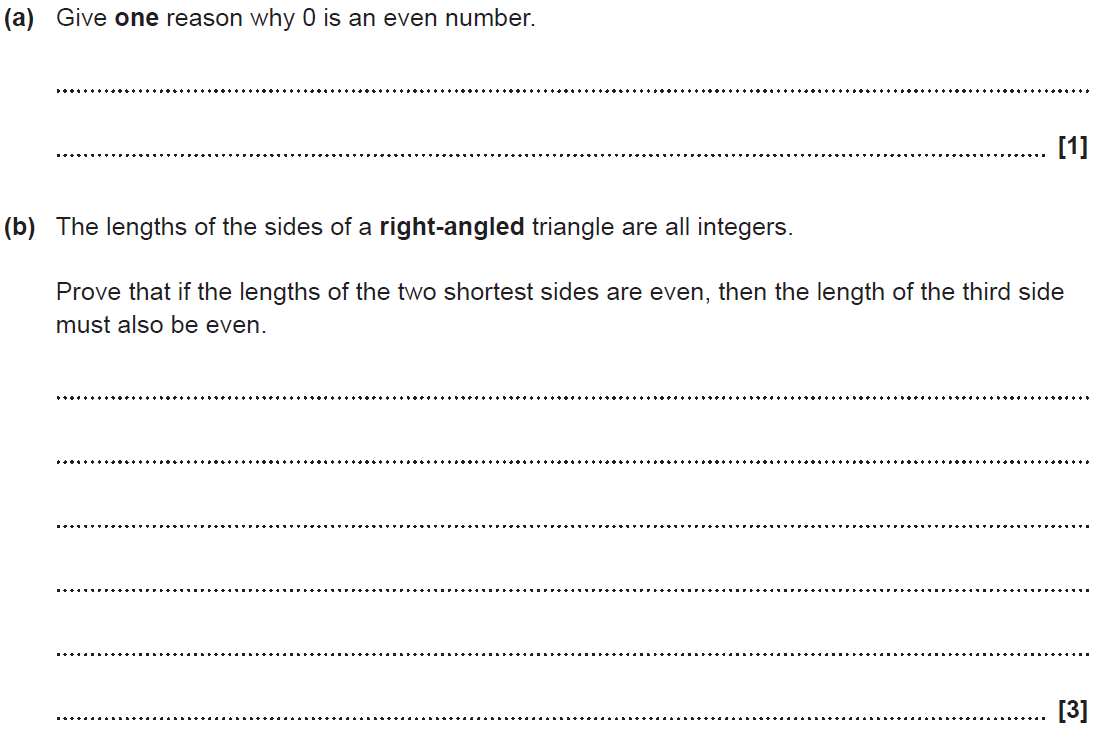 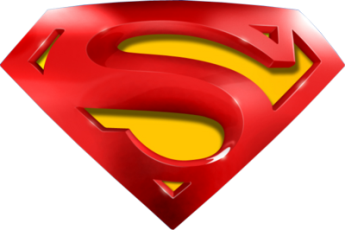 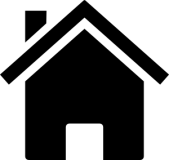 SAM 1H Q11
Show that…
A
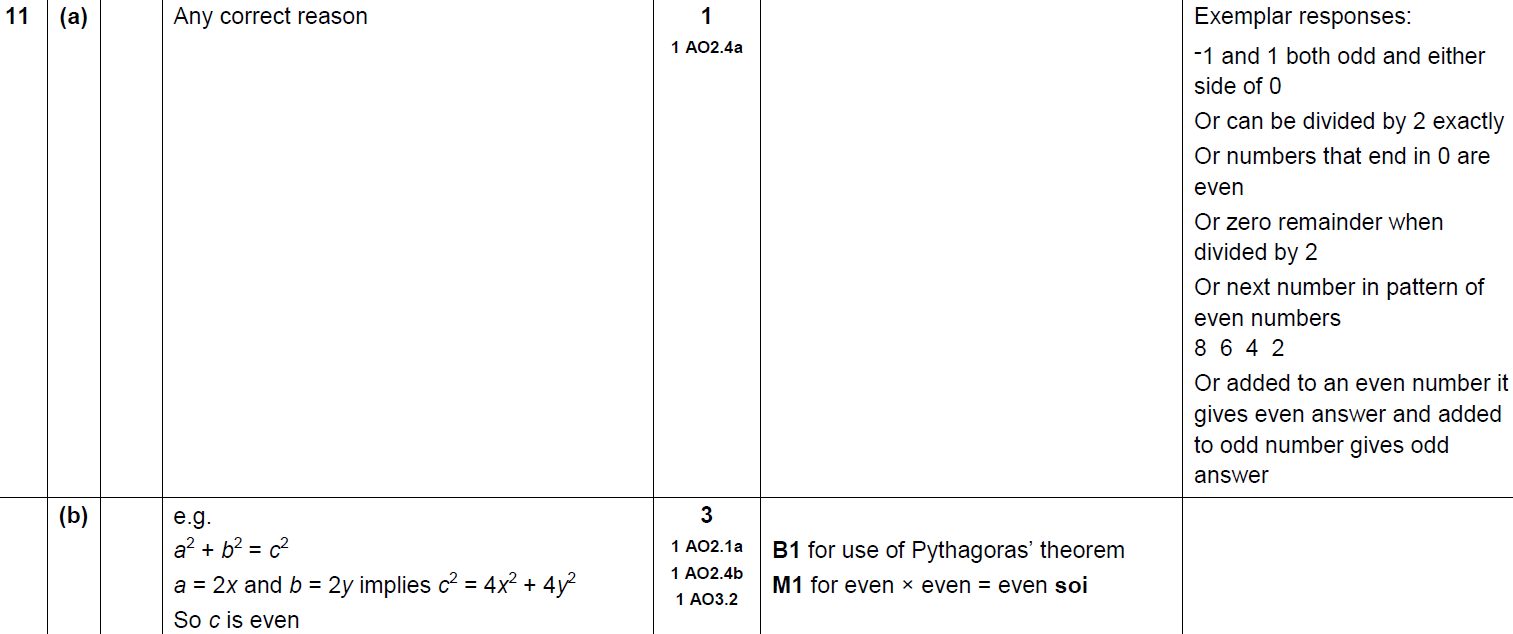 B
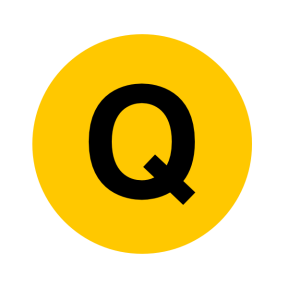 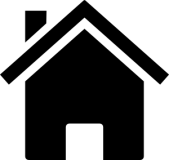 SAM 1H Q17
Show that…
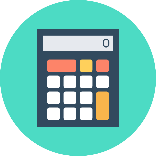 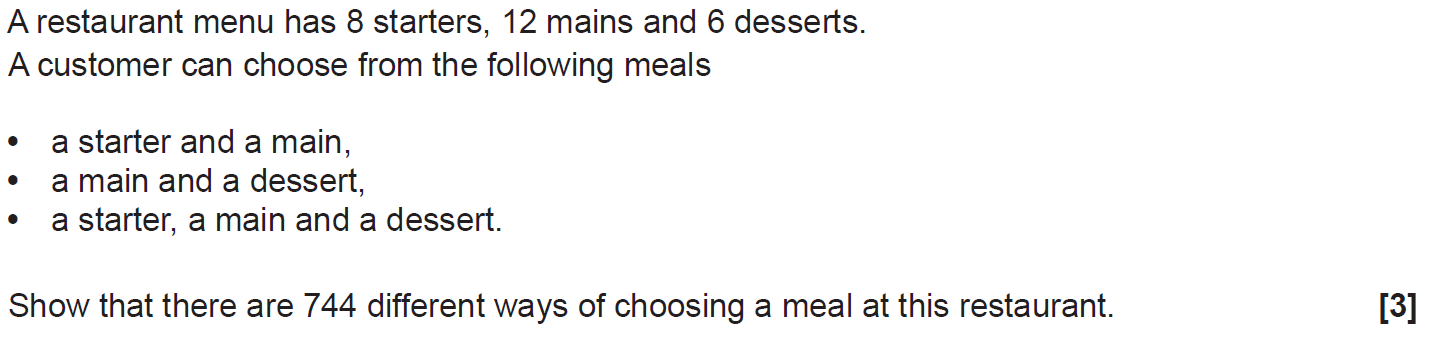 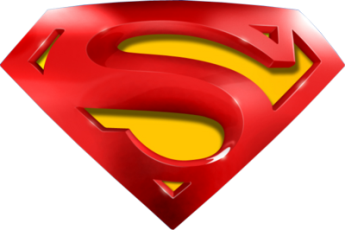 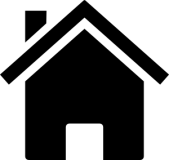 SAM 1H Q17
Show that…
A
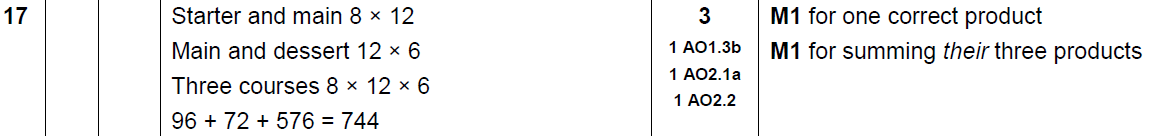 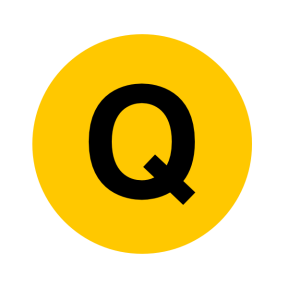 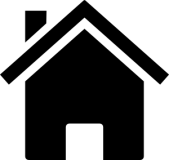 SAM 1H Q17
Show that…
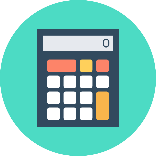 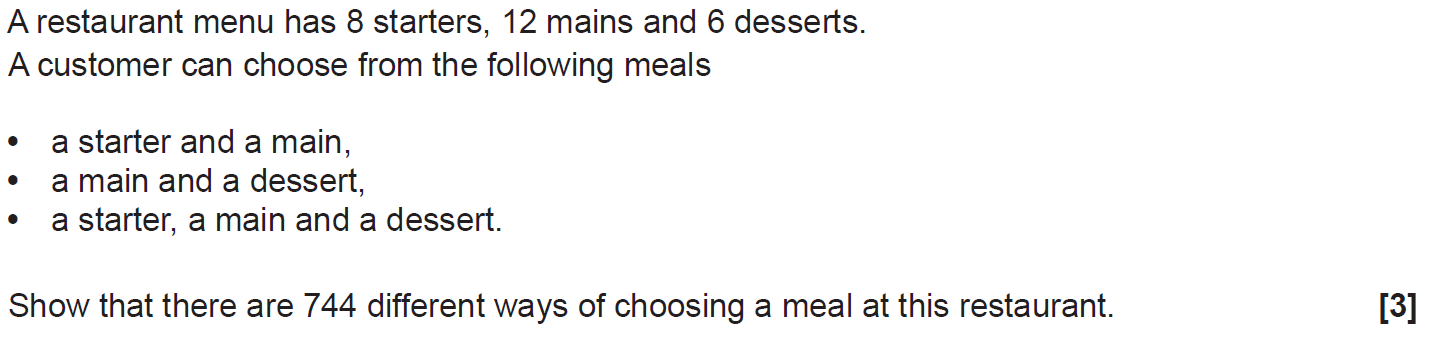 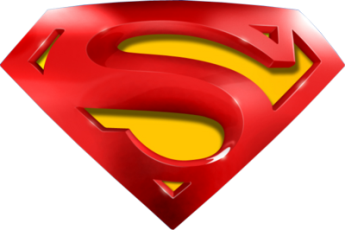 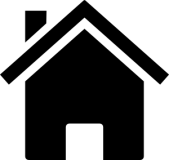 SAM 1H Q17
Show that…
A
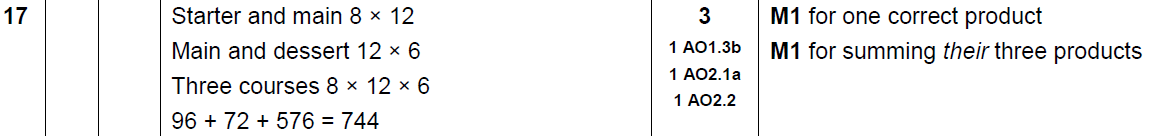 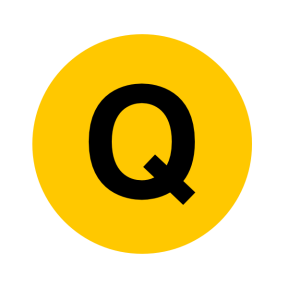 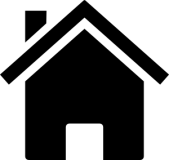 SAM 1H Q20
Show that…
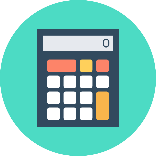 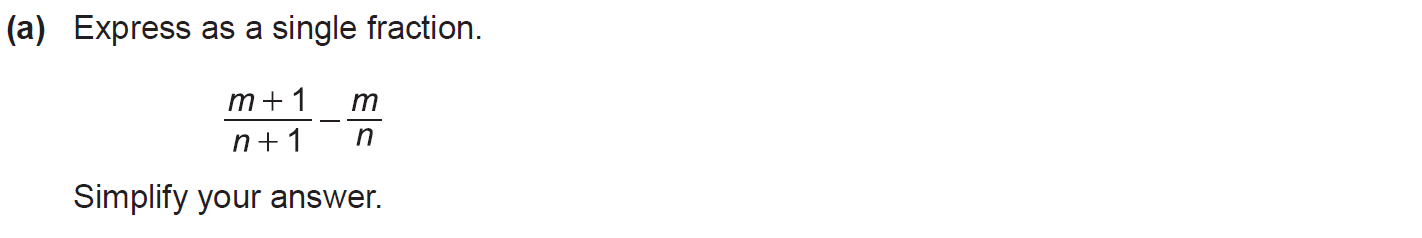 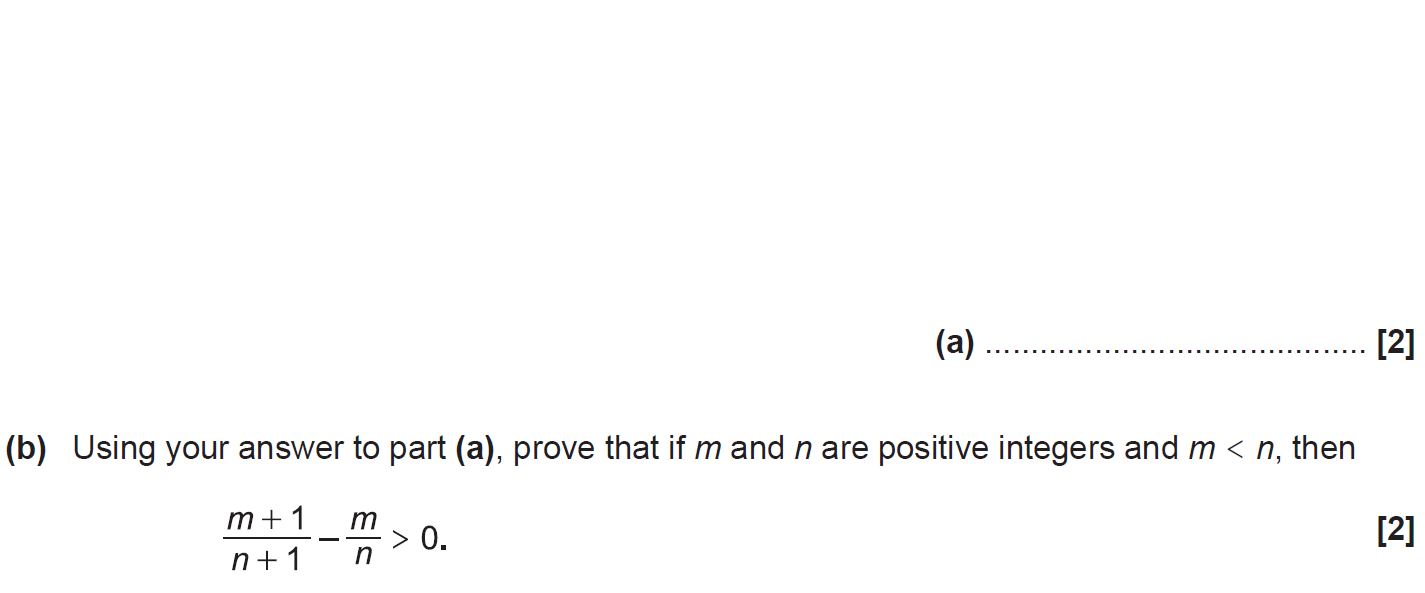 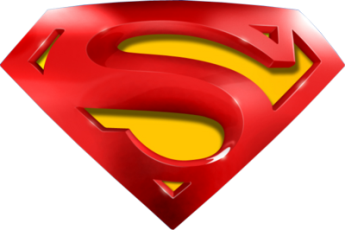 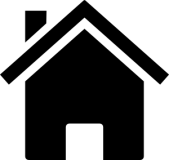 SAM 1H Q20
Show that…
A
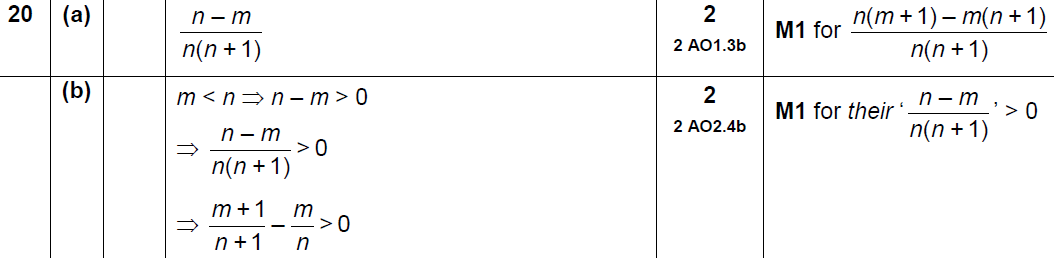 B
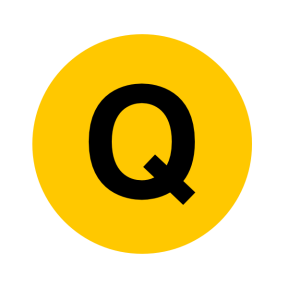 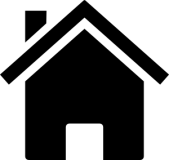 SAM 2H Q14
Show that…
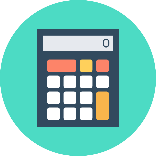 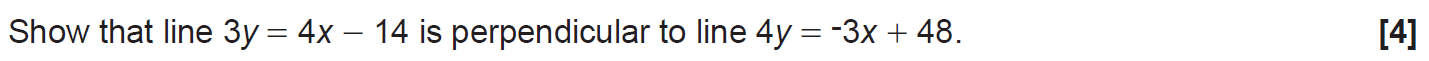 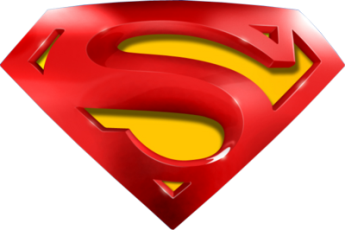 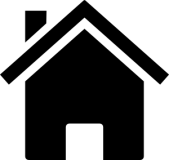 SAM 2H Q14
Show that…
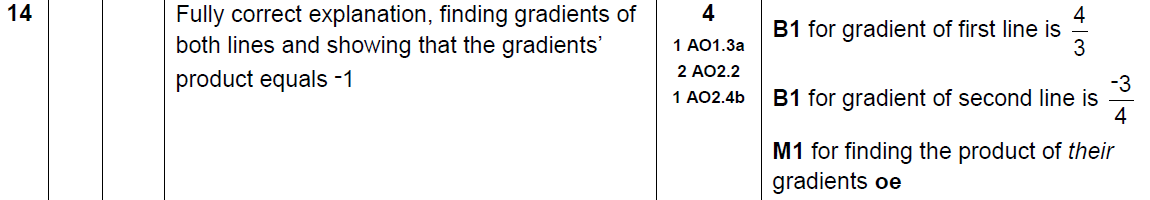 A
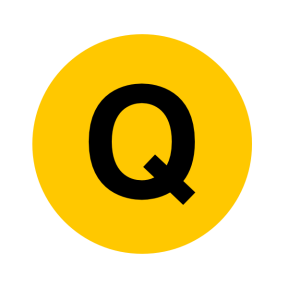 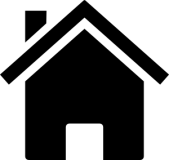 SAM 2H Q16
Show that…
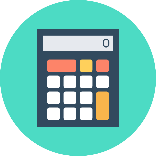 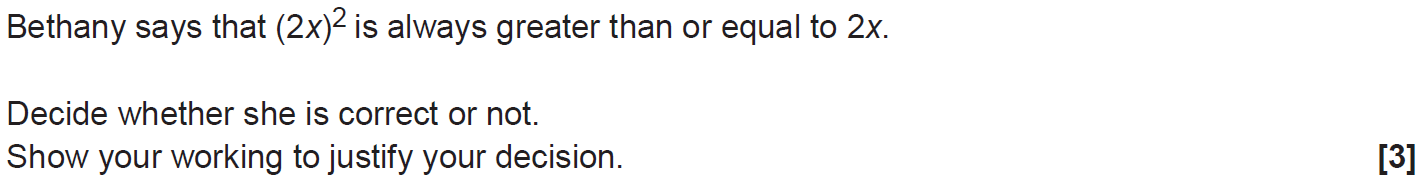 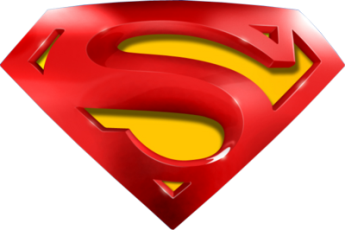 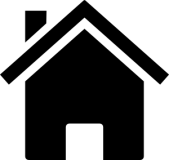 SAM 2H Q16
Show that…
A
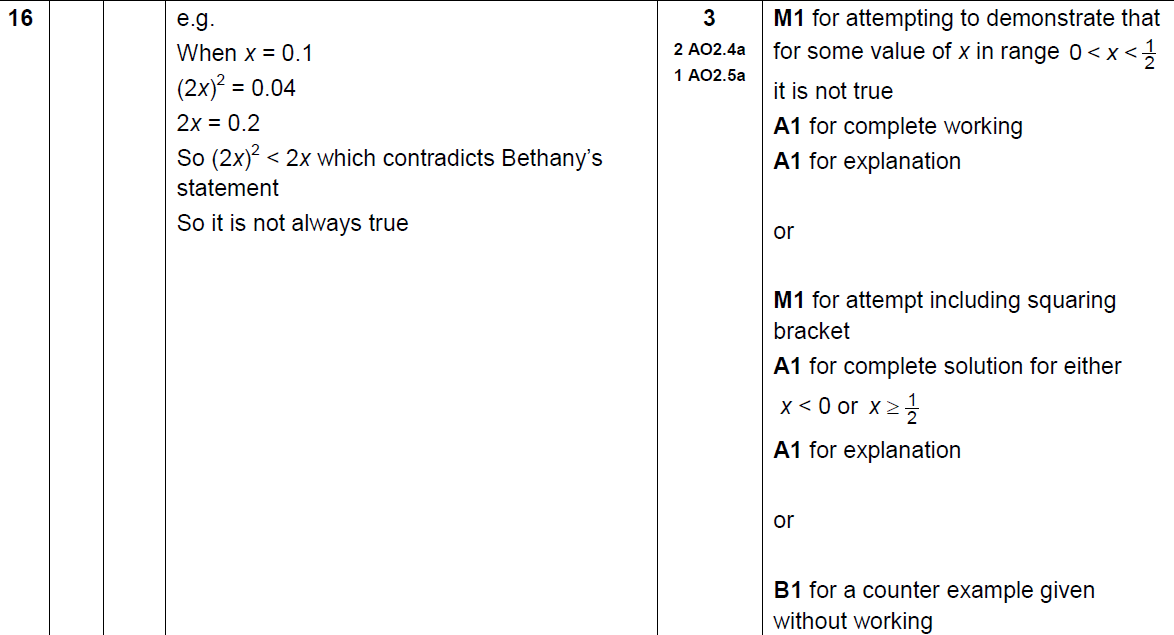 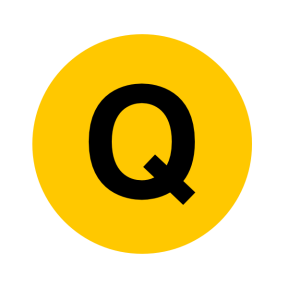 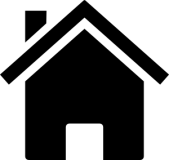 SAM 3H Q7
Show that…
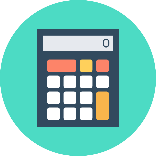 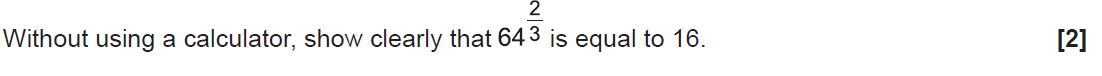 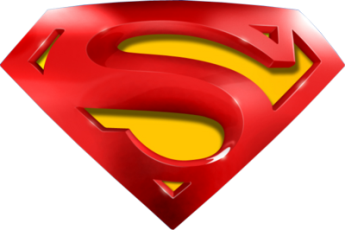 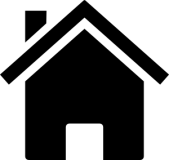 SAM 3H Q7
Show that…
A
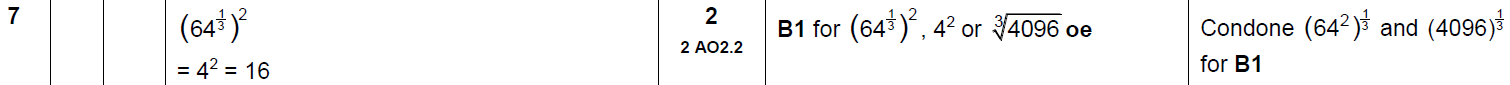 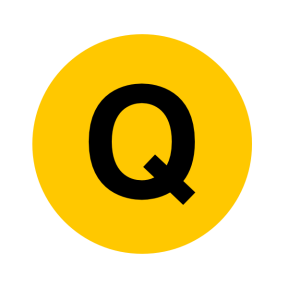 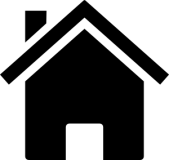 SAM 3H Q8
Show that…
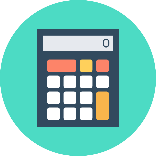 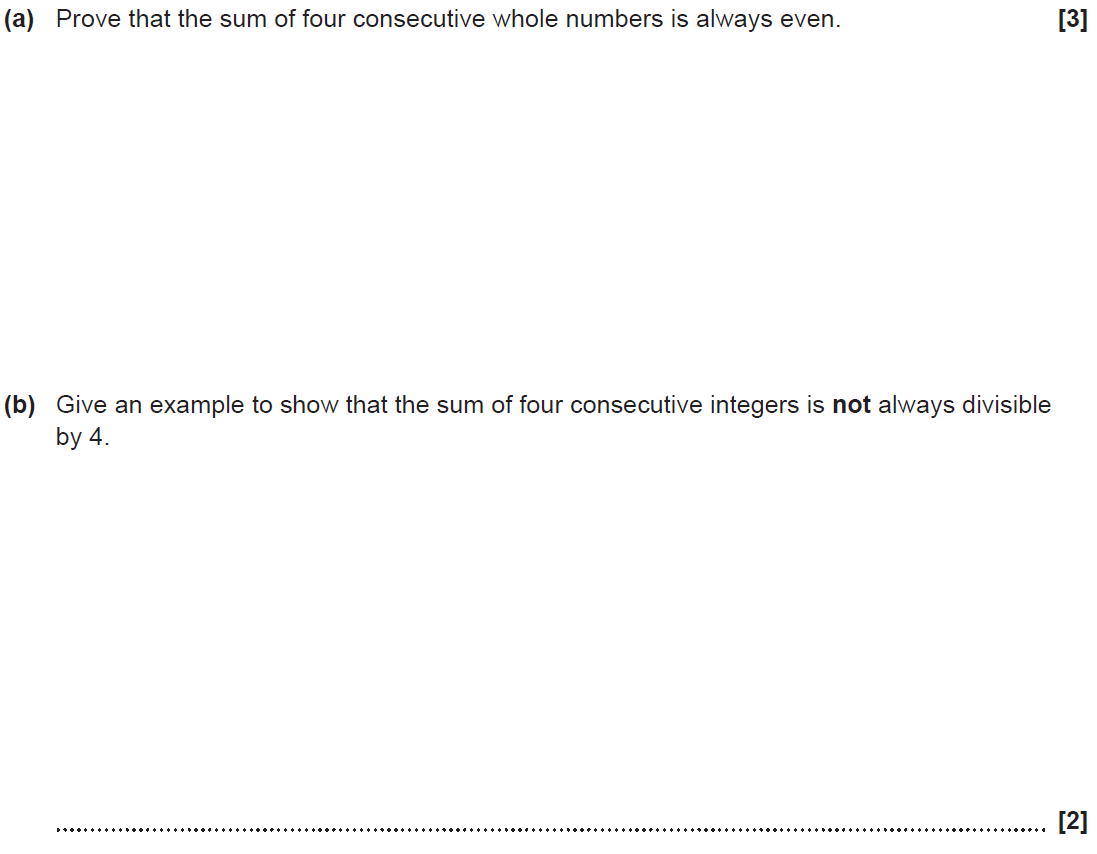 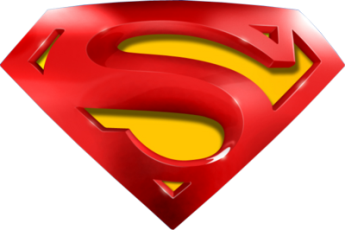 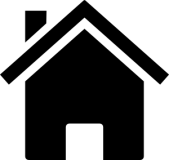 SAM 3H Q8
Show that…
A
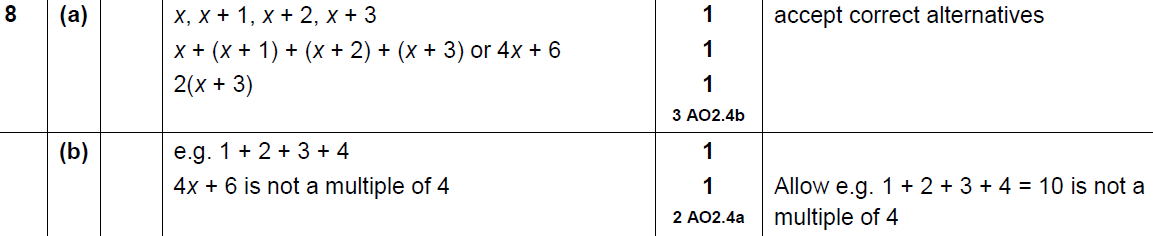 B
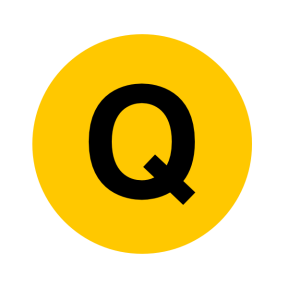 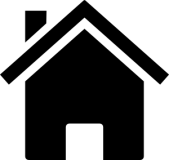 Practice 1H Q12
Show that…
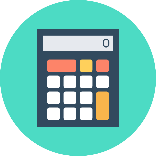 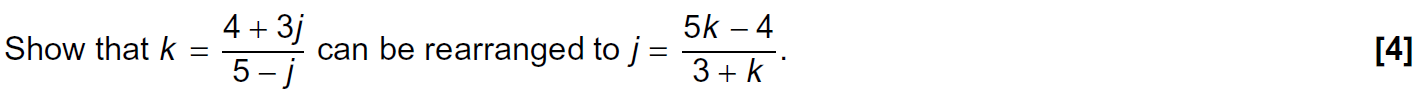 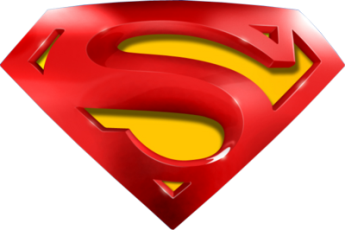 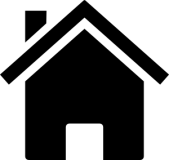 Practice 1H Q12
Show that…
A
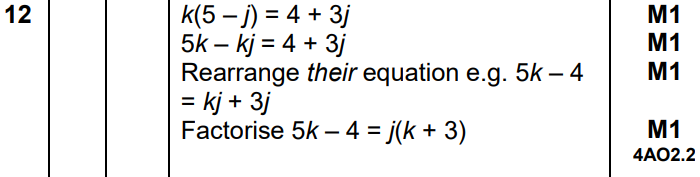 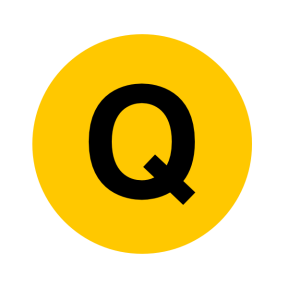 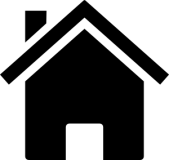 Practice 1H Q13
Show that…
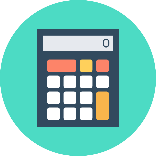 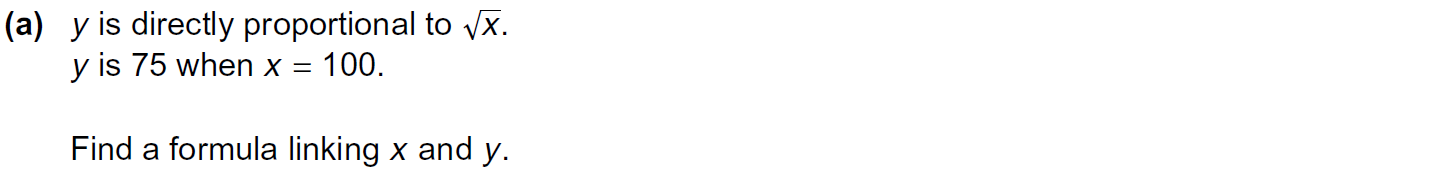 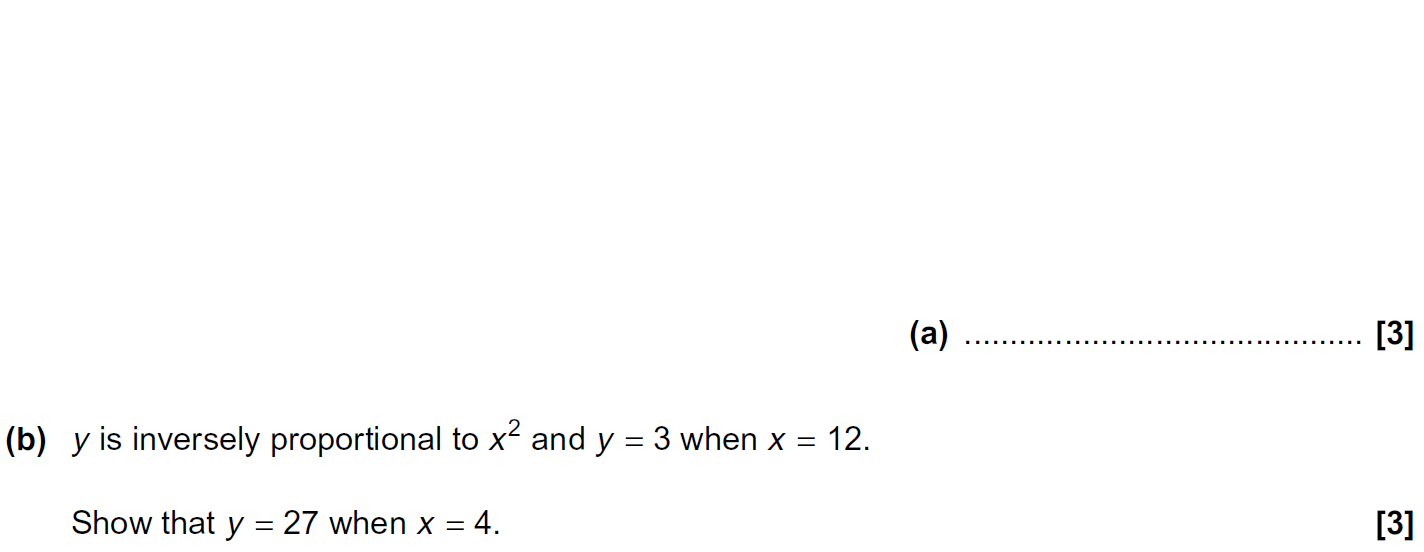 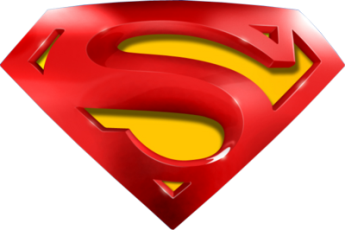 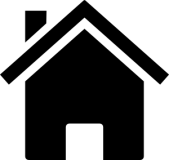 Practice 1H Q13
Show that…
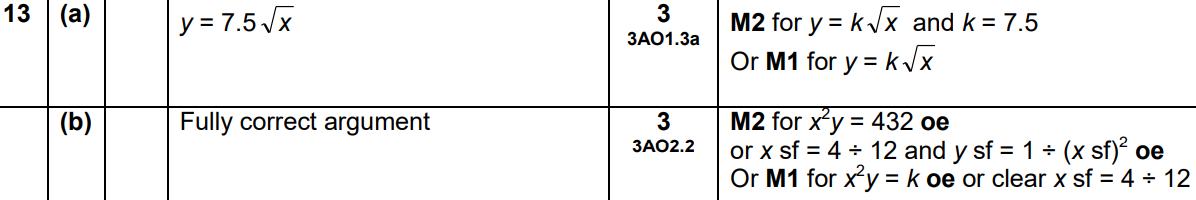 A
B
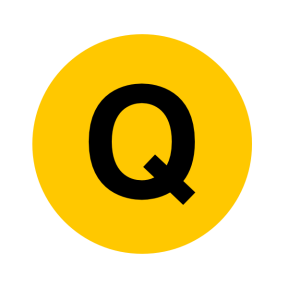 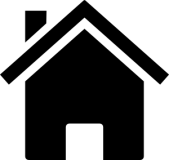 Practice 2H Q15
Show that…
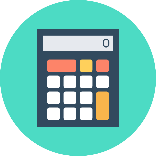 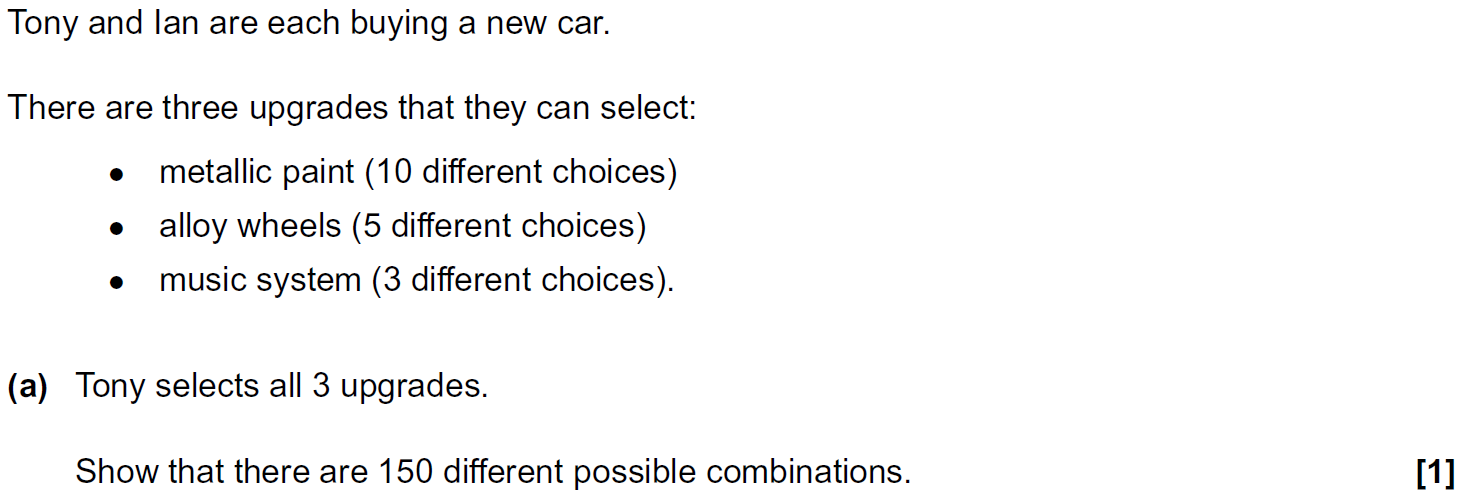 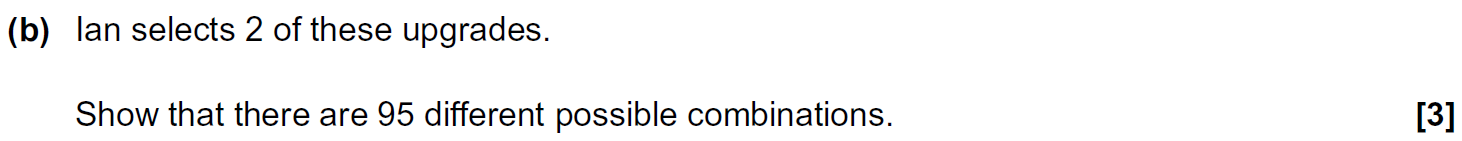 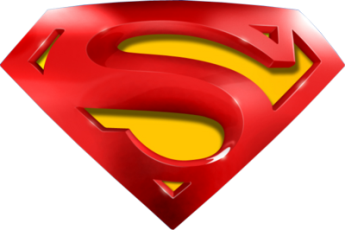 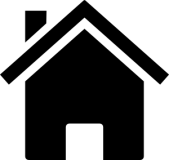 Practice 2H Q15
Show that…
A
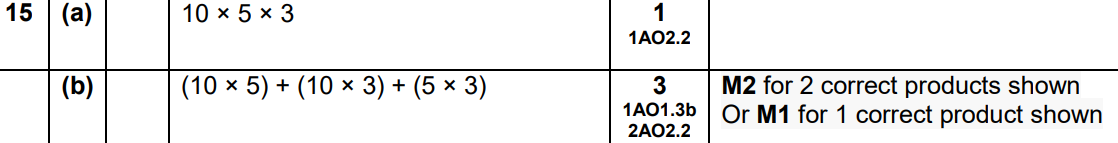 B
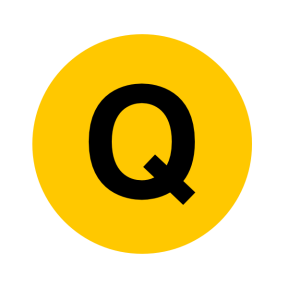 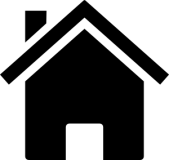 Practice 2H Q15
Show that…
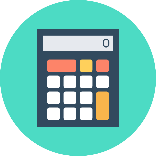 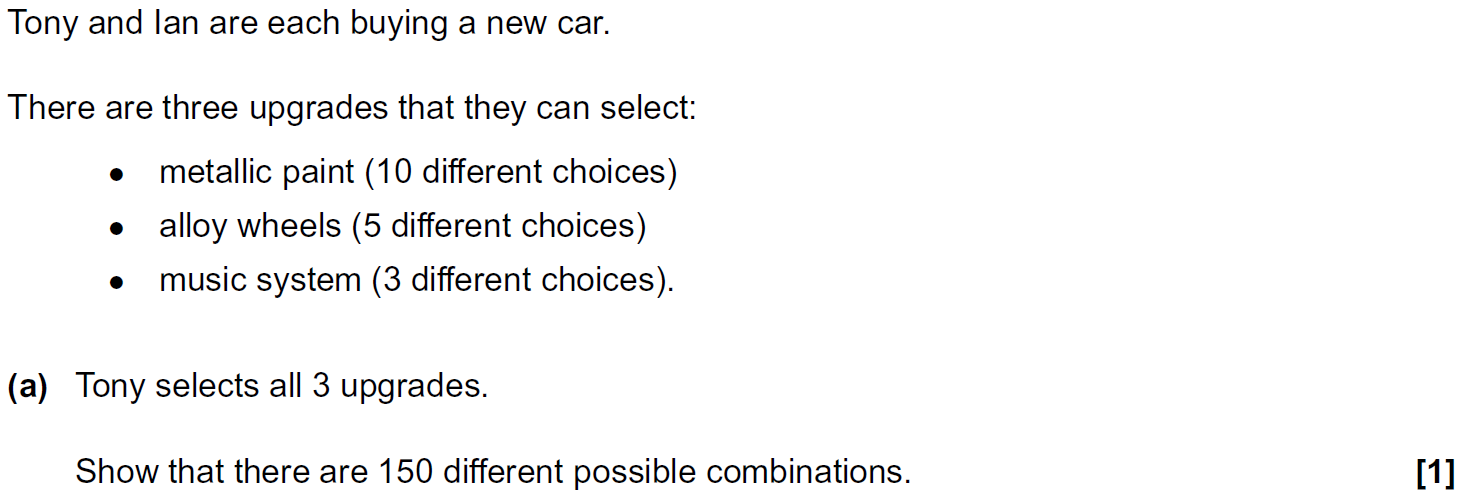 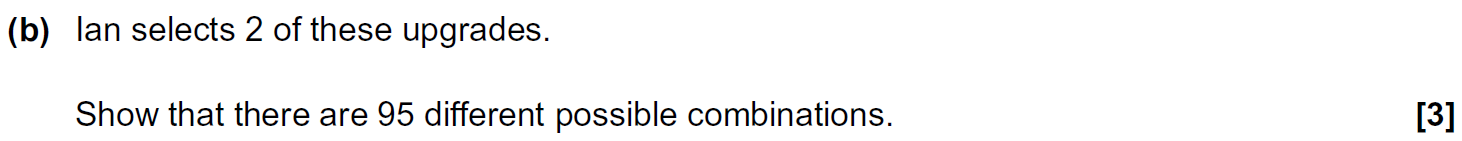 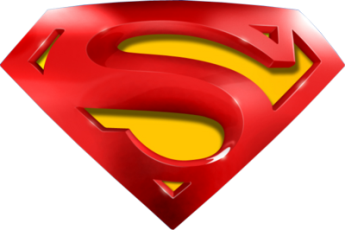 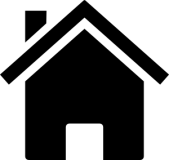 Practice 2H Q15
Show that…
A
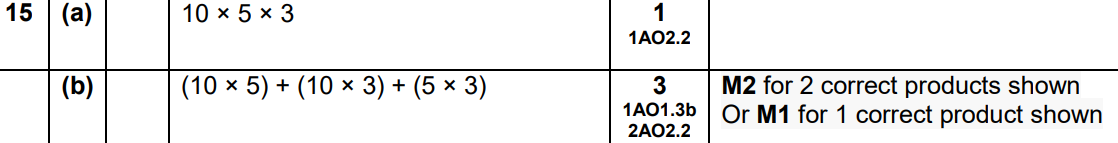 B
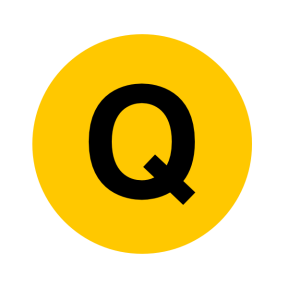 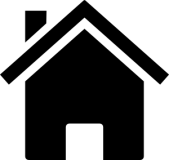 Practice 2H Q17
Show that…
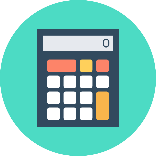 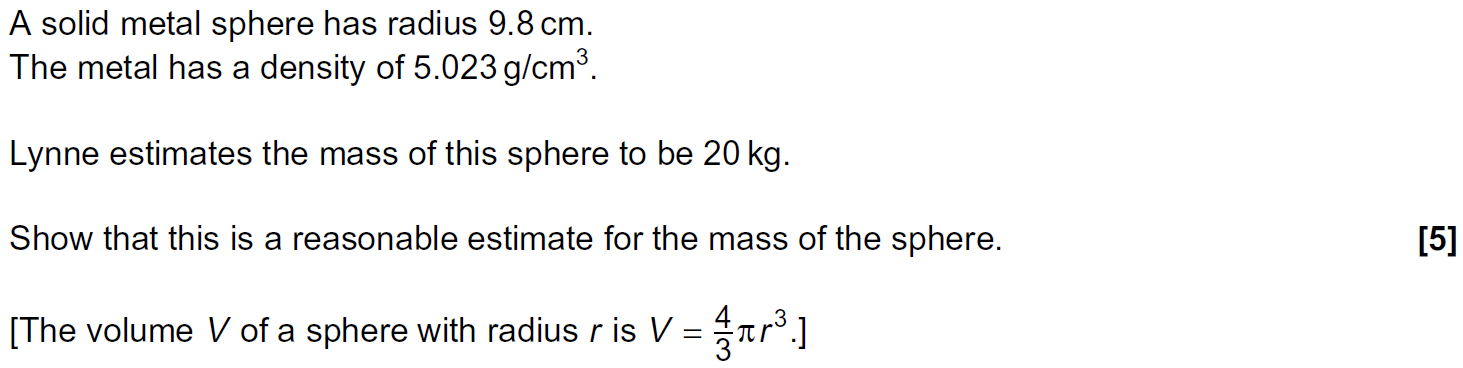 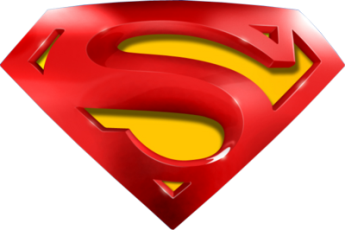 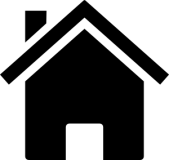 Practice 2H Q17
Show that…
A
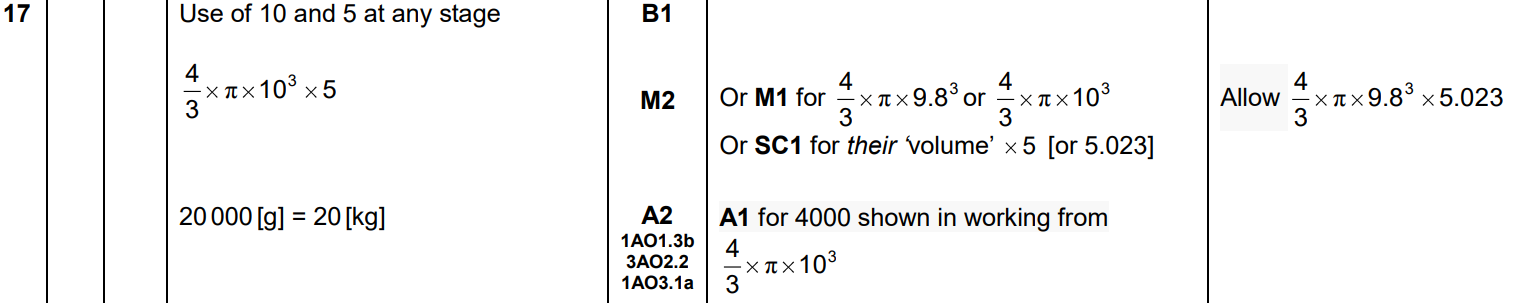 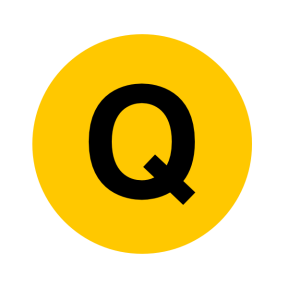 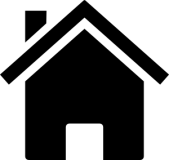 Practice 3H Q11
Show that…
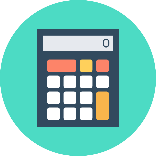 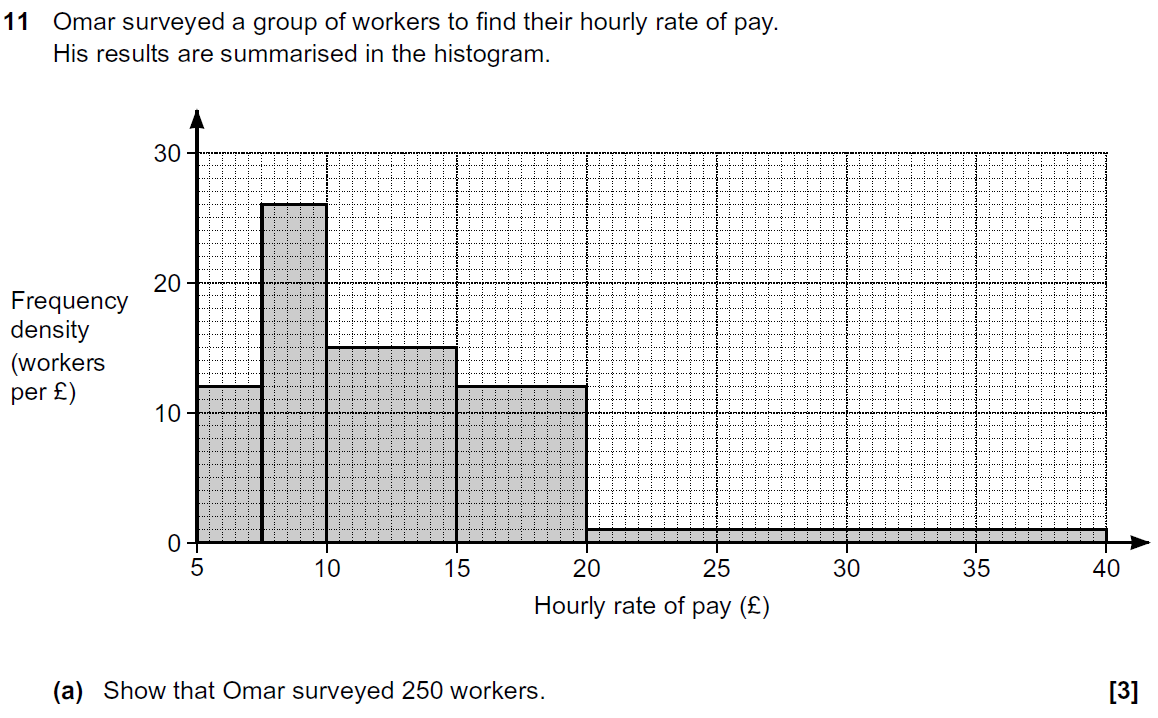 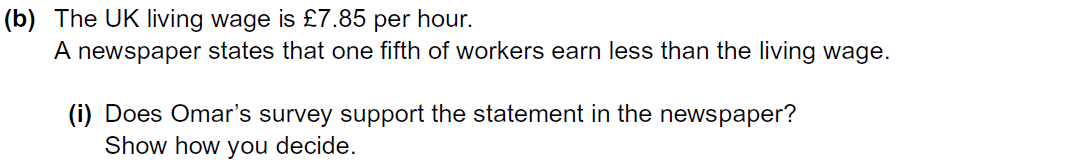 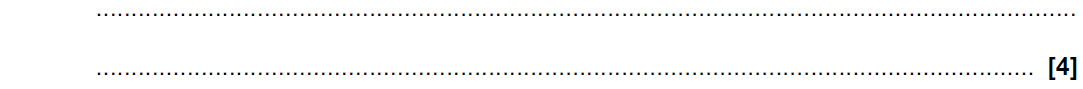 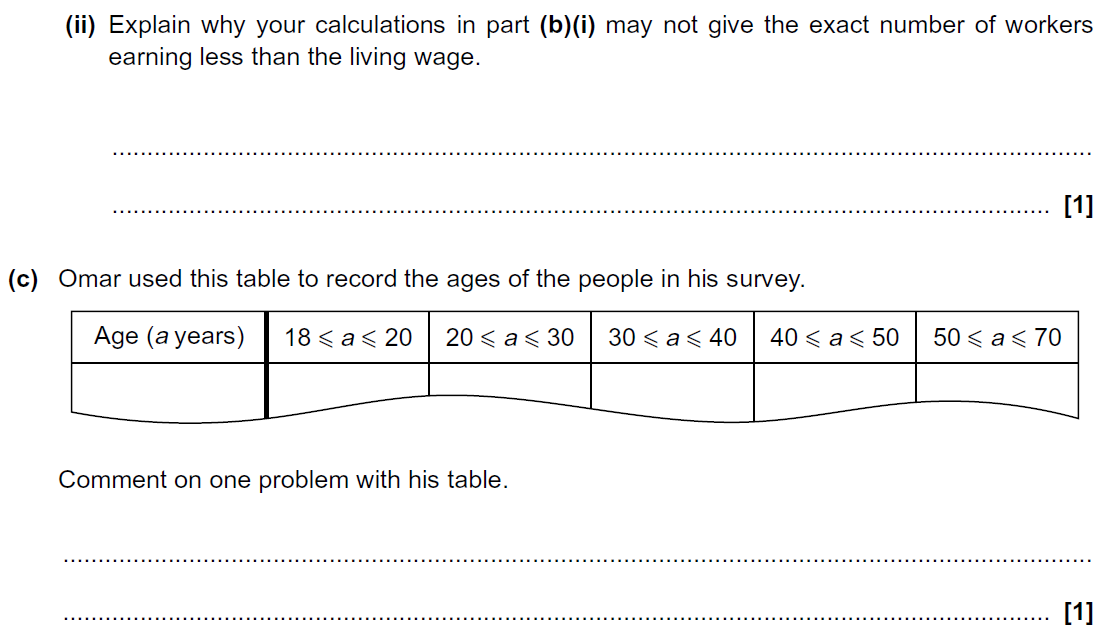 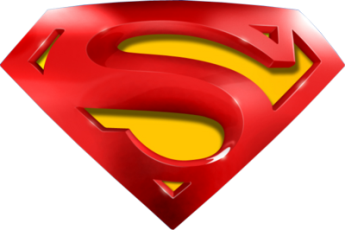 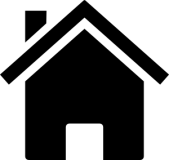 Practice 3H Q11
Show that…
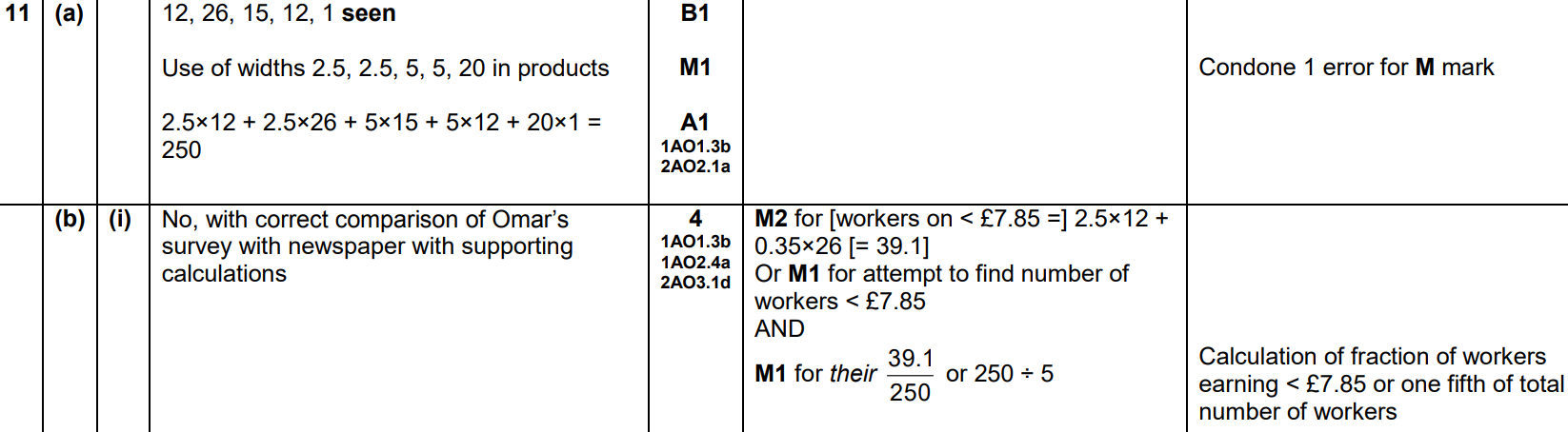 A
B (i)
B (ii)
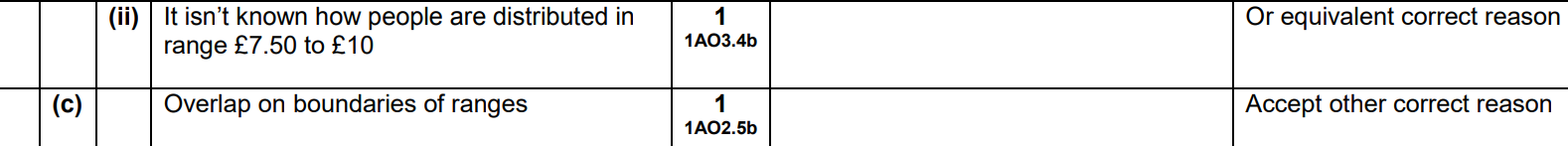 C
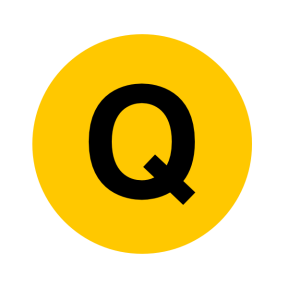 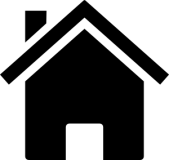 Practice 3H Q15
Show that…
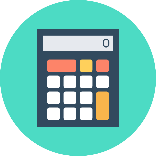 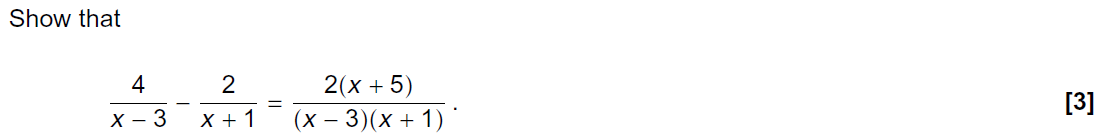 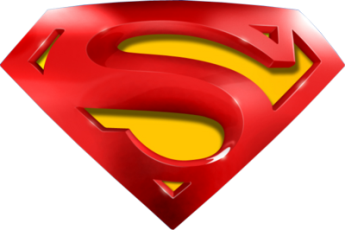 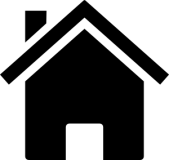 Practice 3H Q15
Show that…
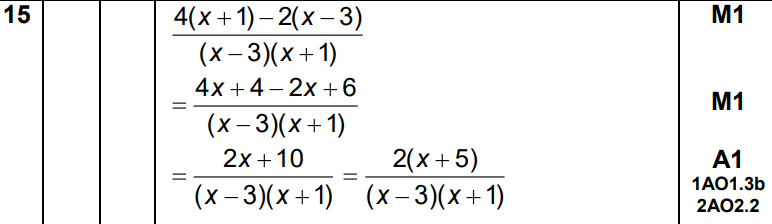 A
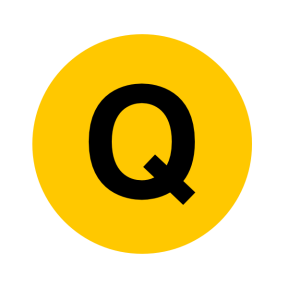 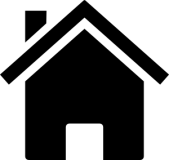 Practice 3H Q17
Show that…
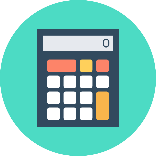 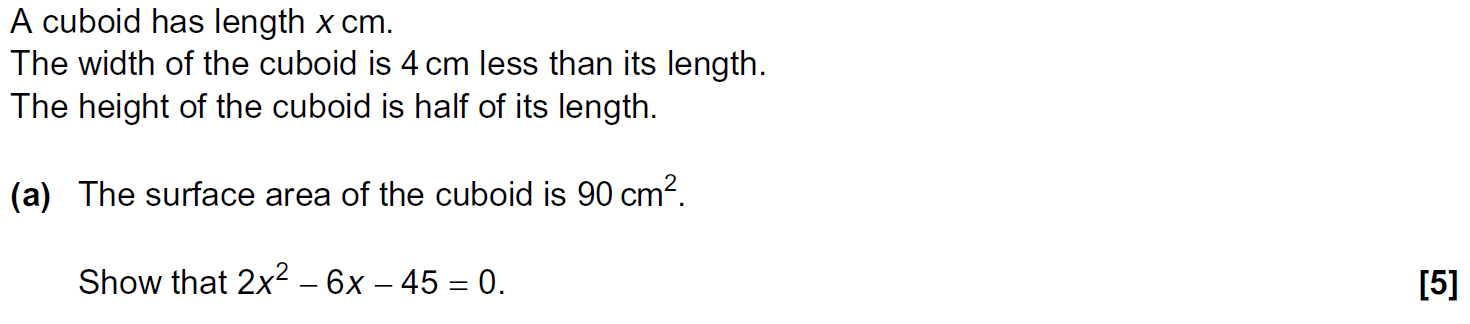 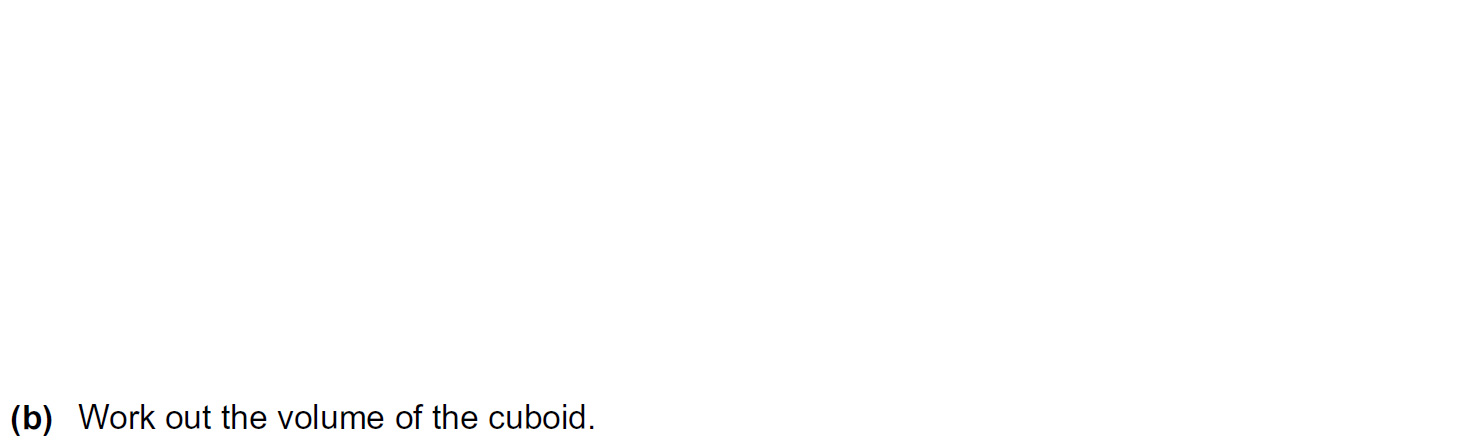 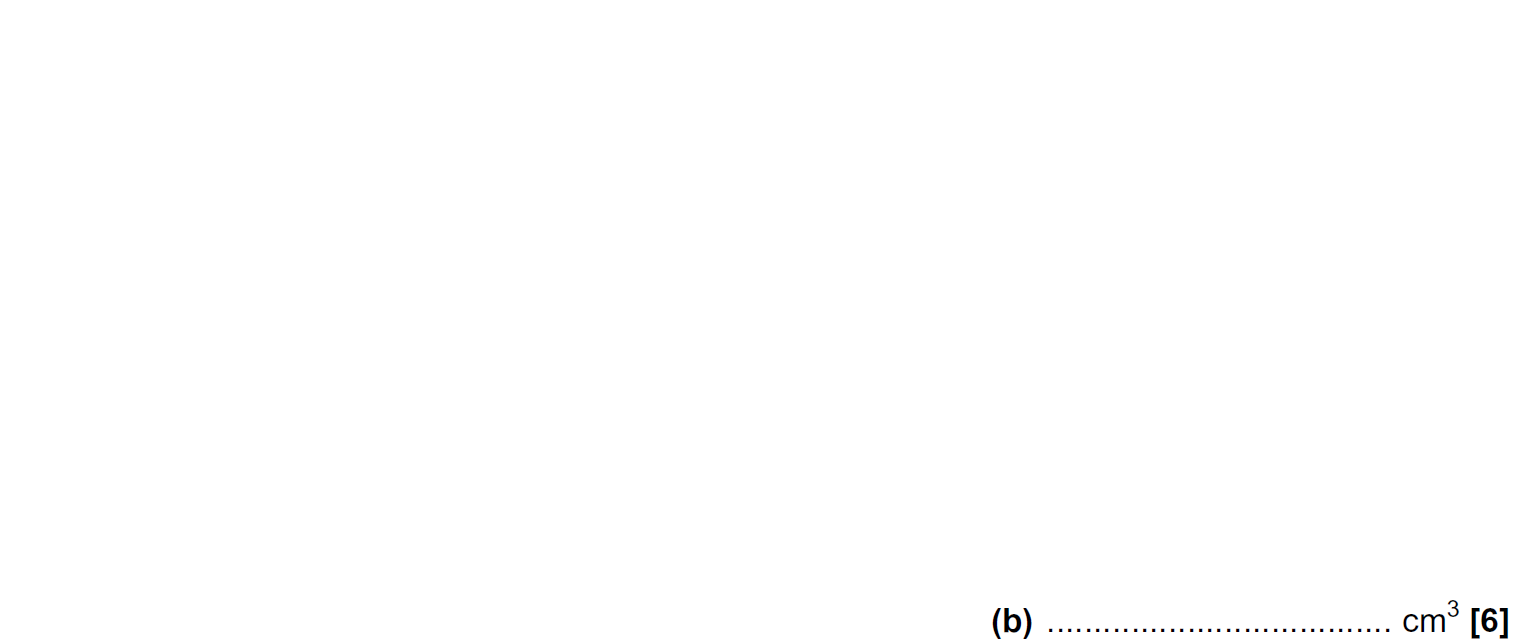 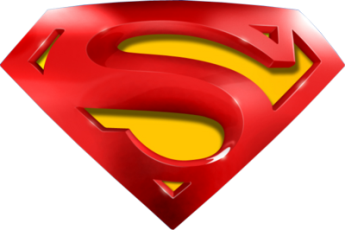 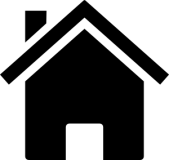 Practice 3H Q17
Show that…
A
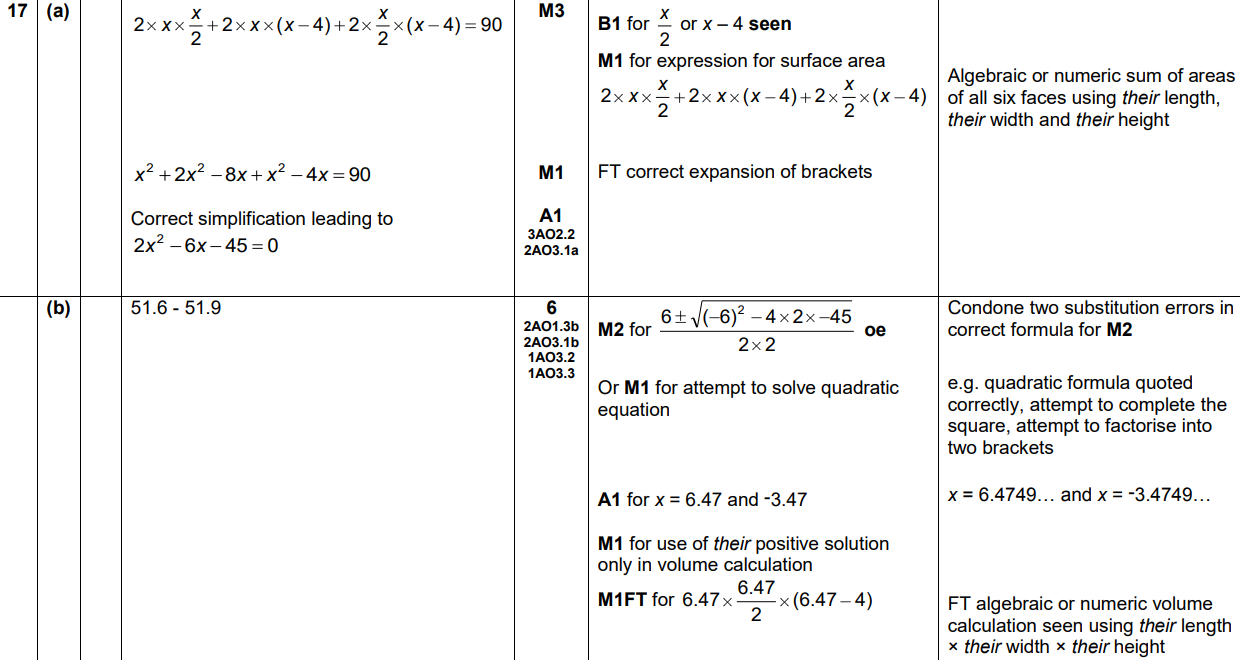 B
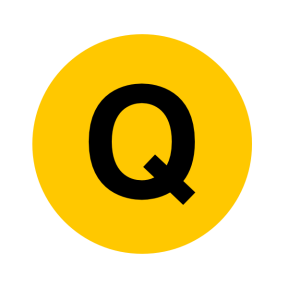 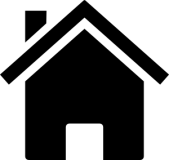 May 2017 1H Q10
Show that…
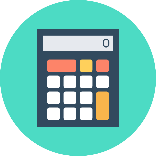 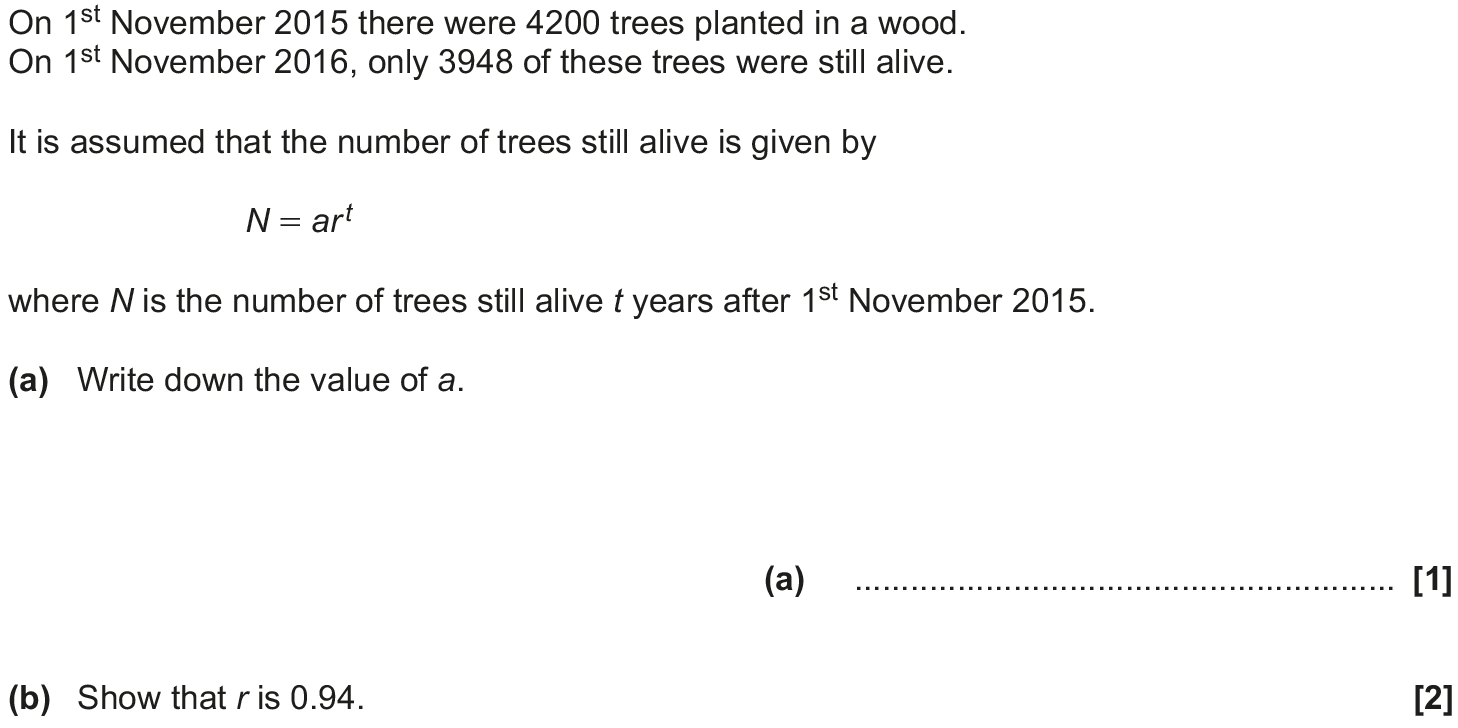 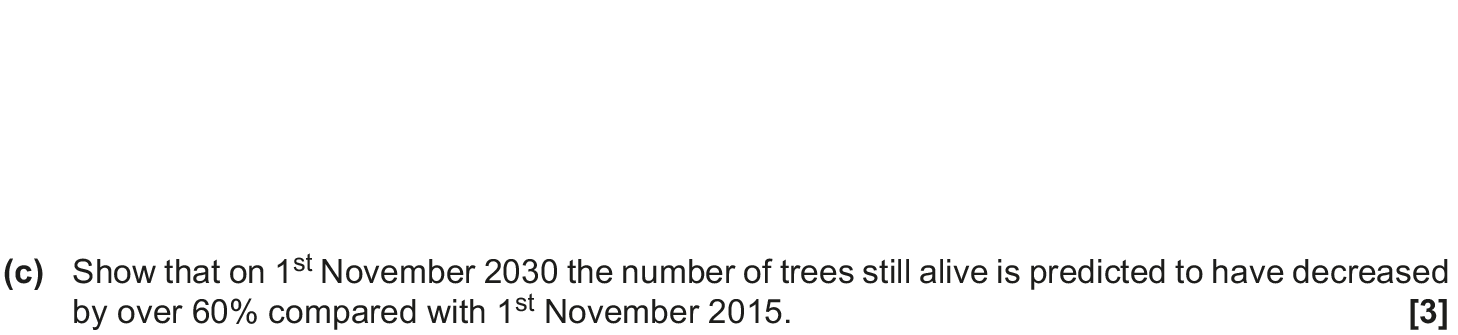 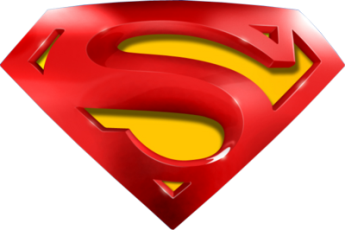 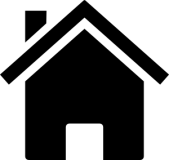 May 2017 1H Q10
Show that…
A
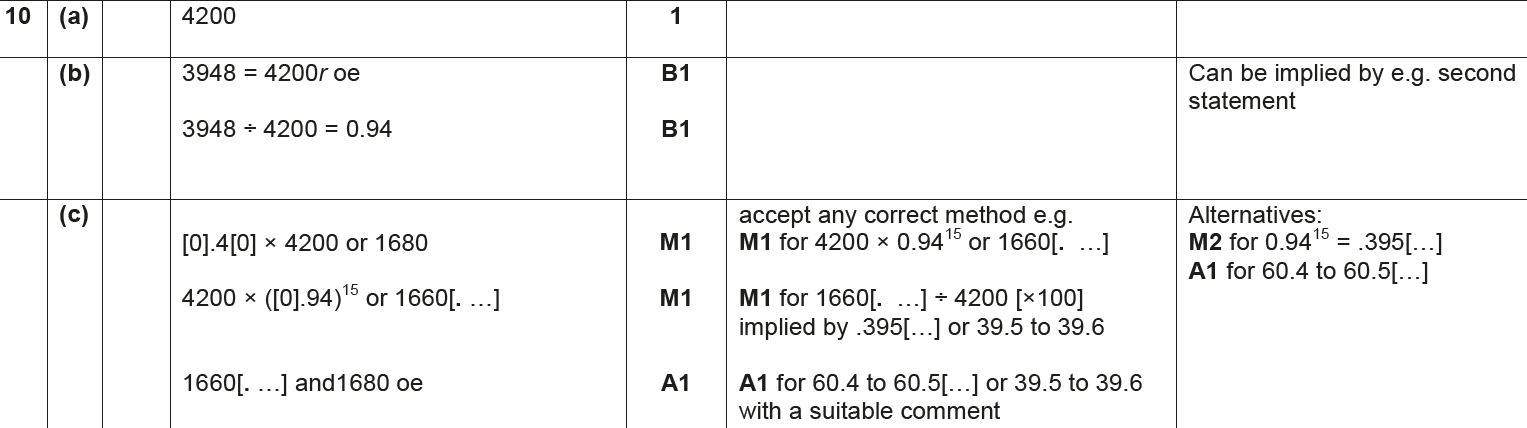 B
C
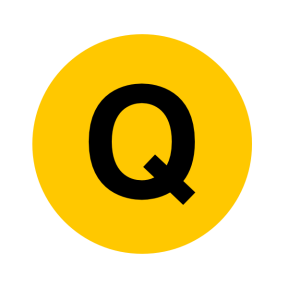 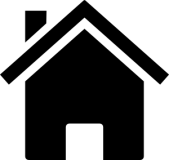 June 2017 2H Q8
Show that…
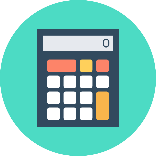 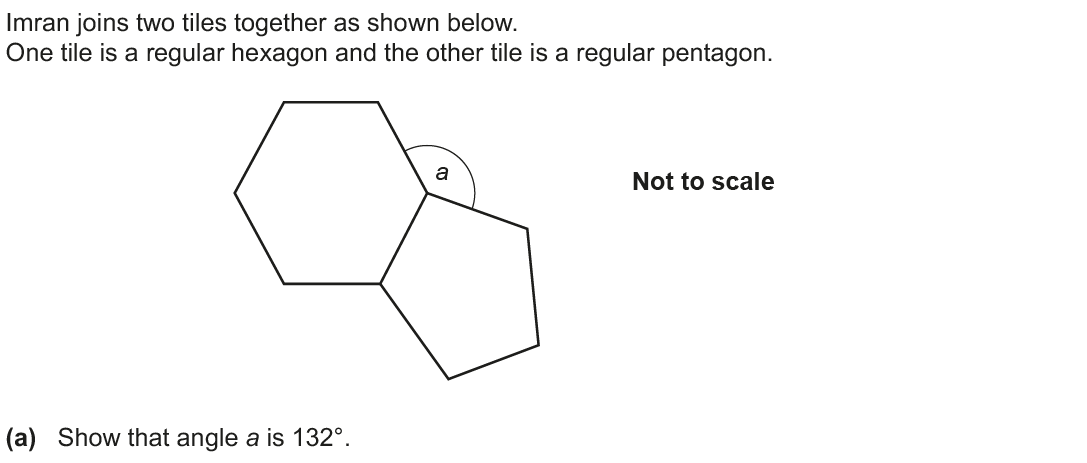 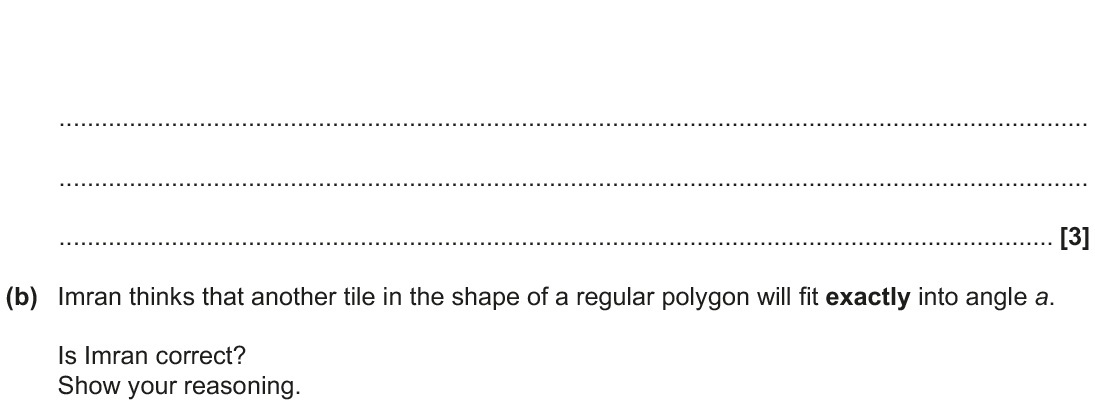 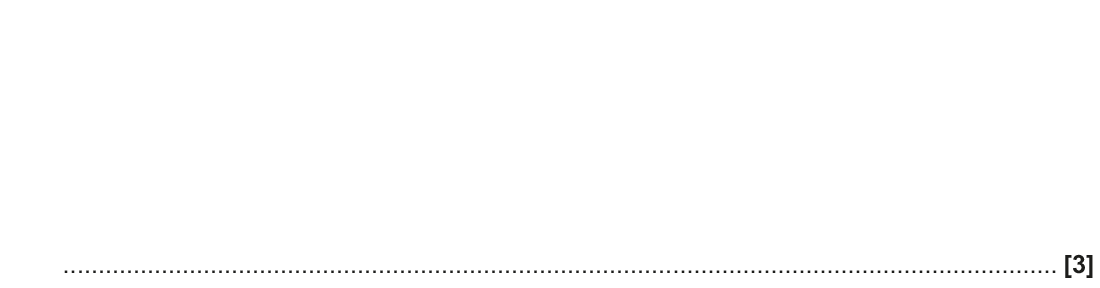 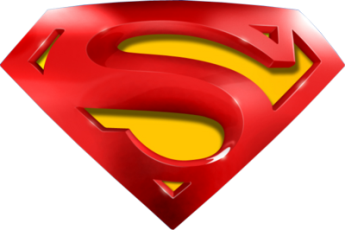 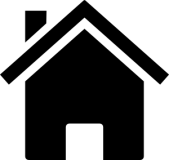 June 2017 2H Q8
Show that…
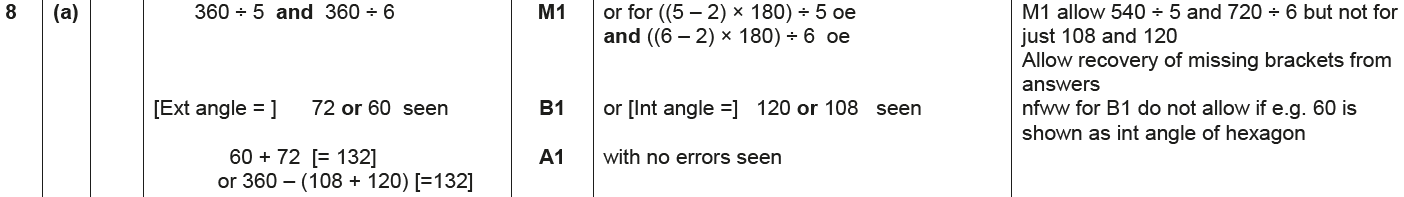 A
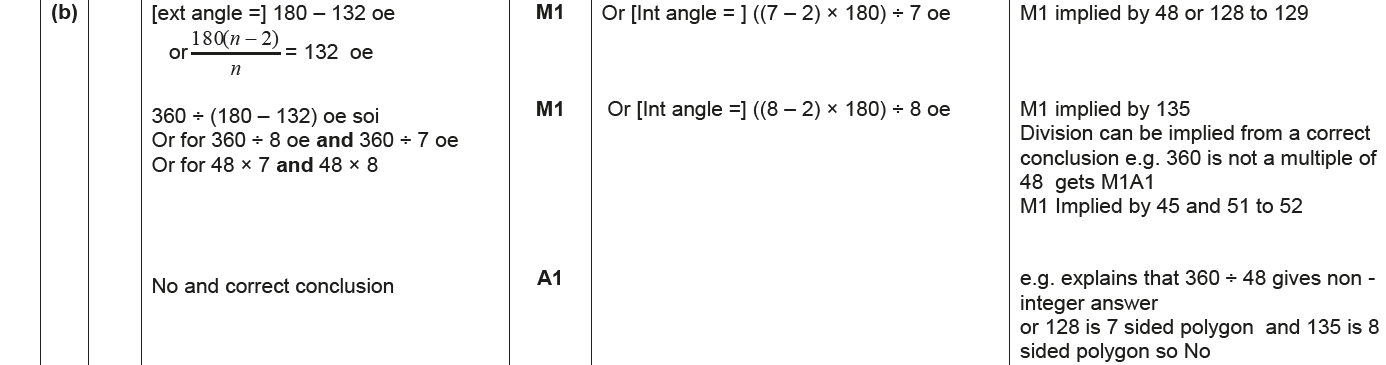 B
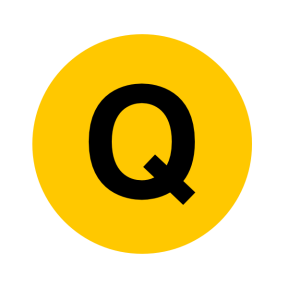 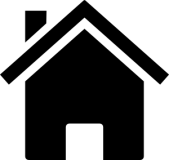 June 2017 2H Q14
Show that…
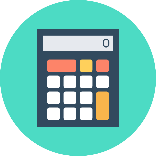 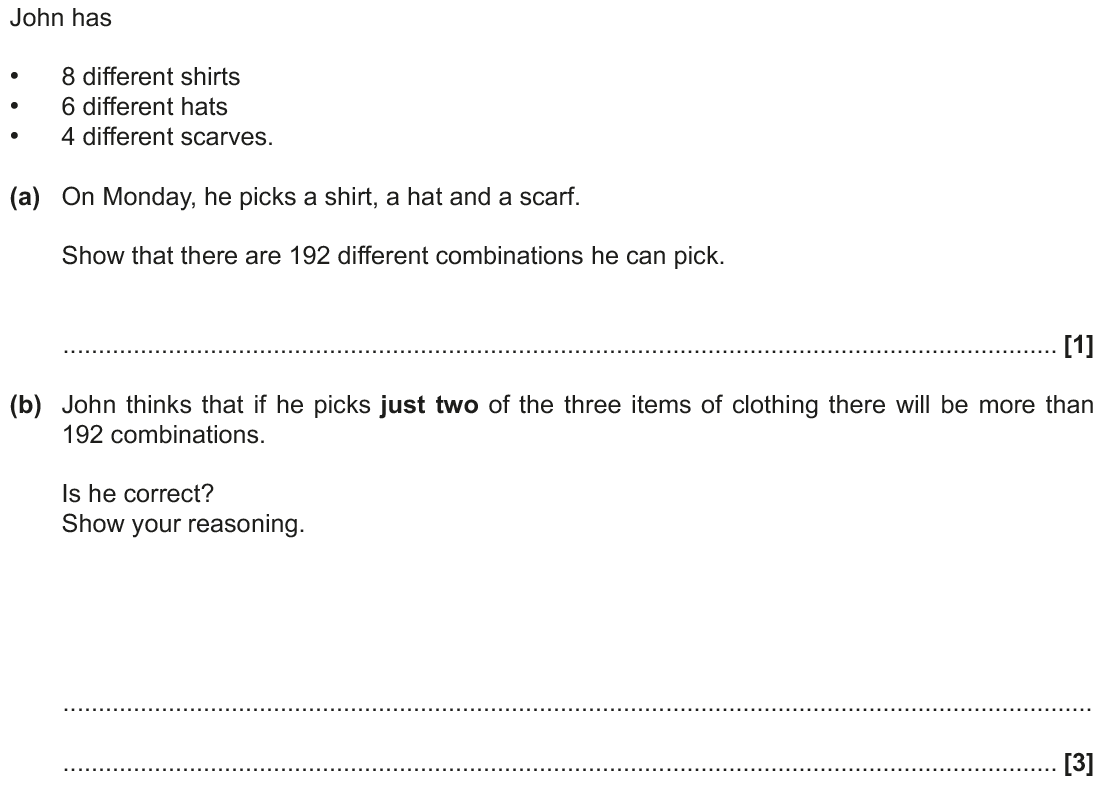 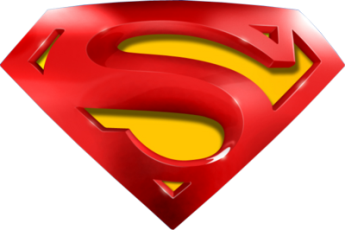 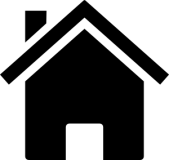 June 2017 2H Q14
Show that…
A
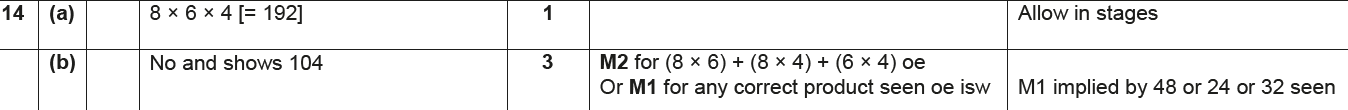 B
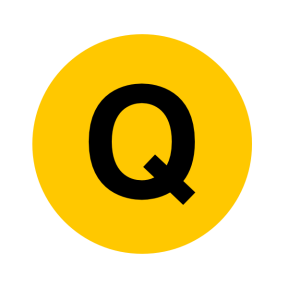 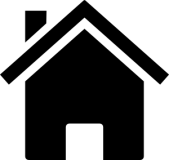 June 2017 2H Q21
Show that…
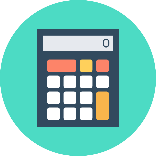 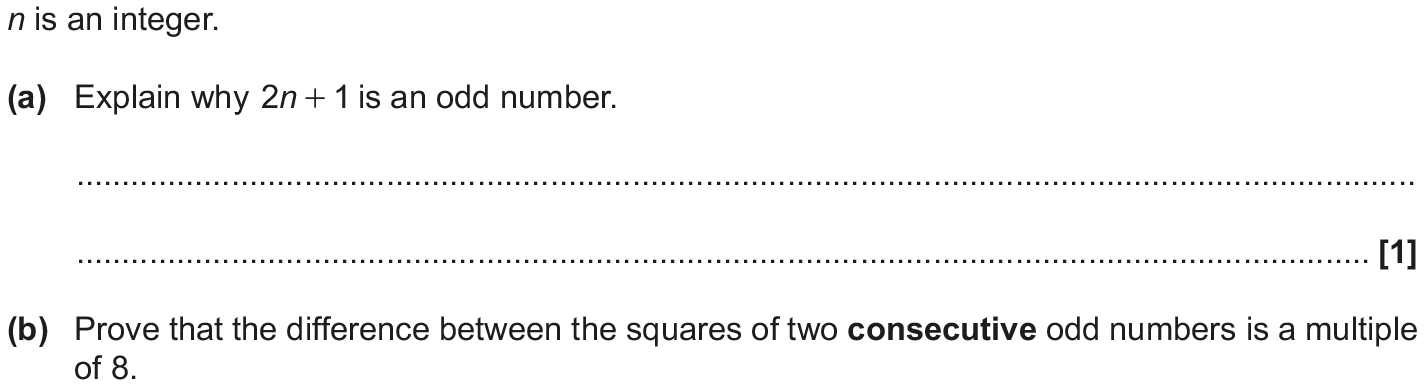 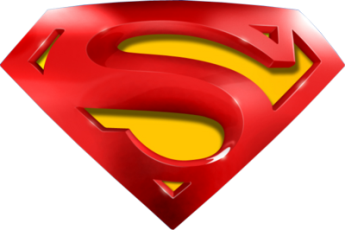 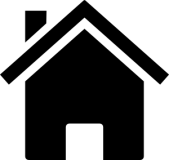 June 2017 2H Q21
Show that…
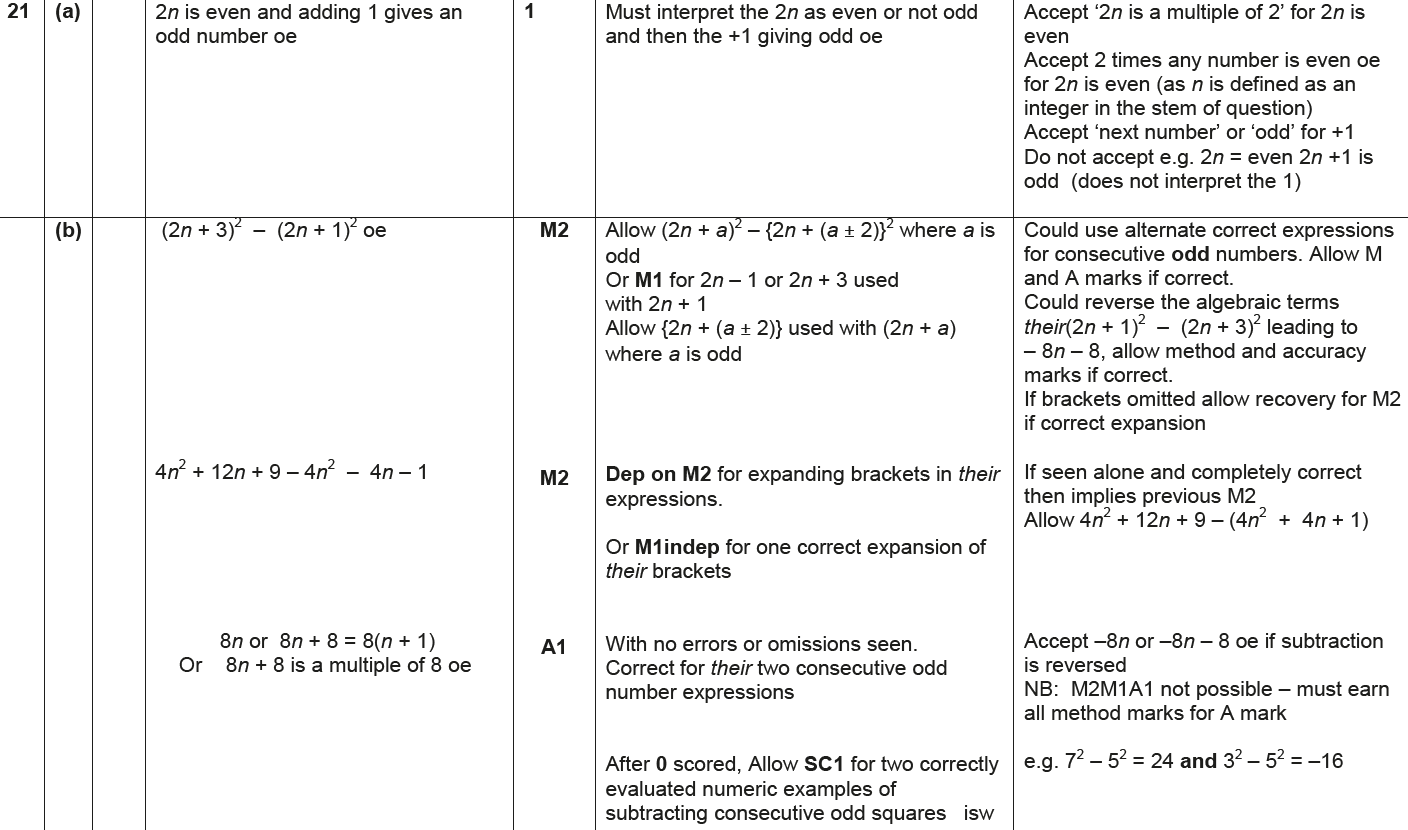 A
B
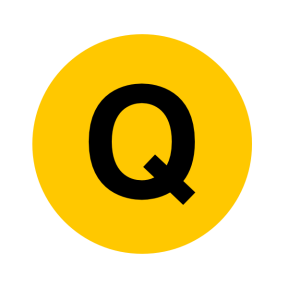 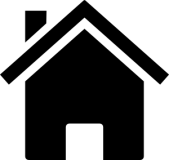 June 2017 3H Q17
Show that…
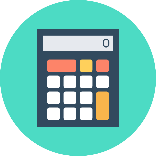 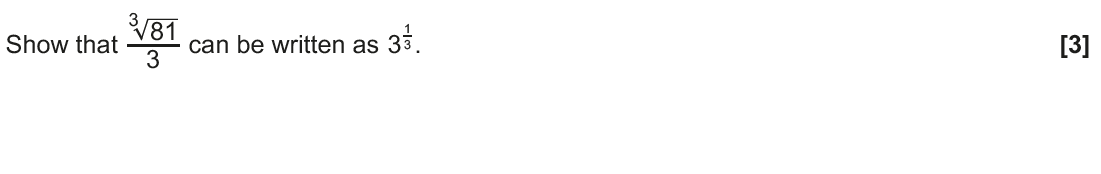 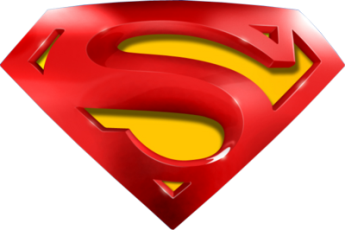 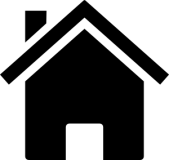 June 2017 3H Q17
Show that…
A
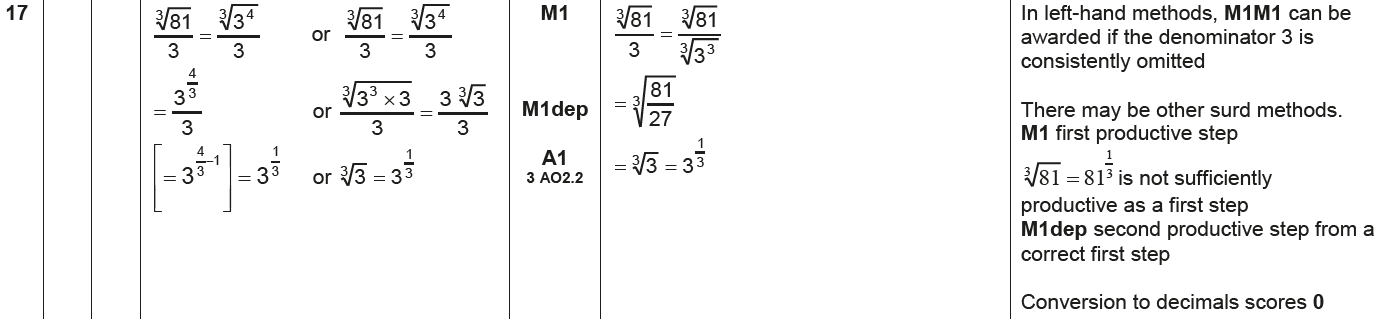 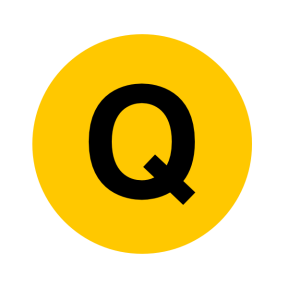 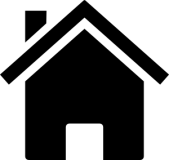 Nov 2017 1H Q17
Show that…
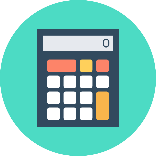 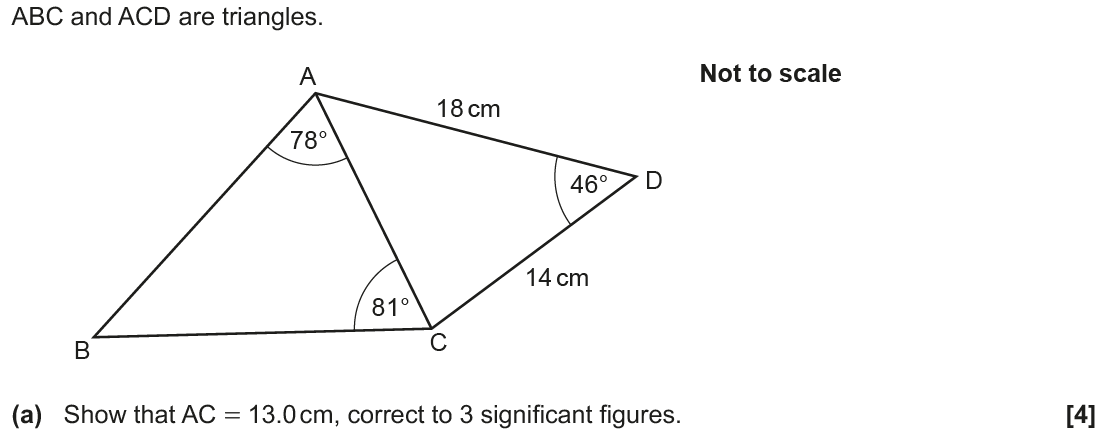 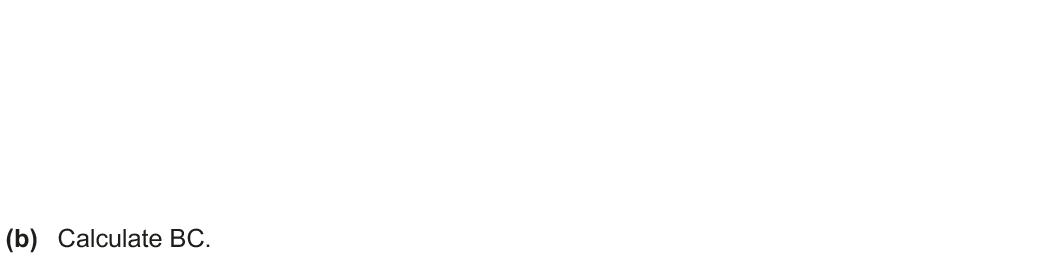 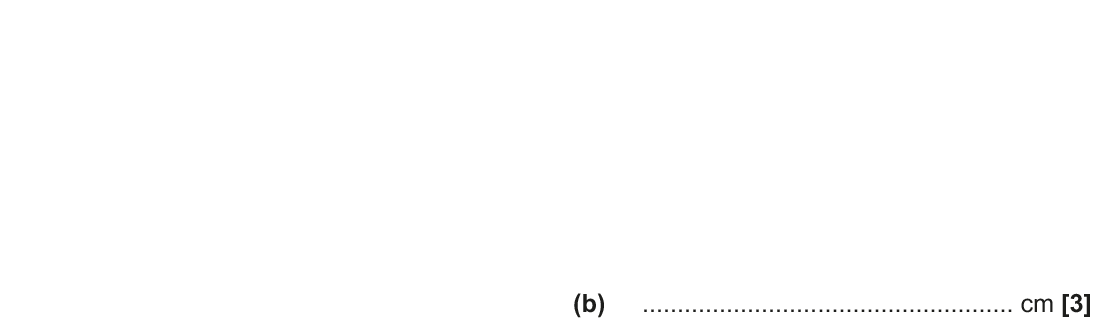 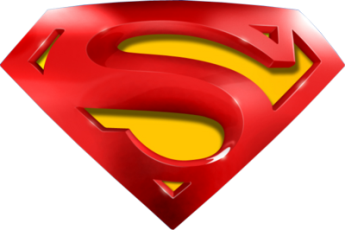 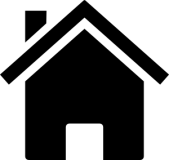 Nov 2017 1H Q17
Show that…
A
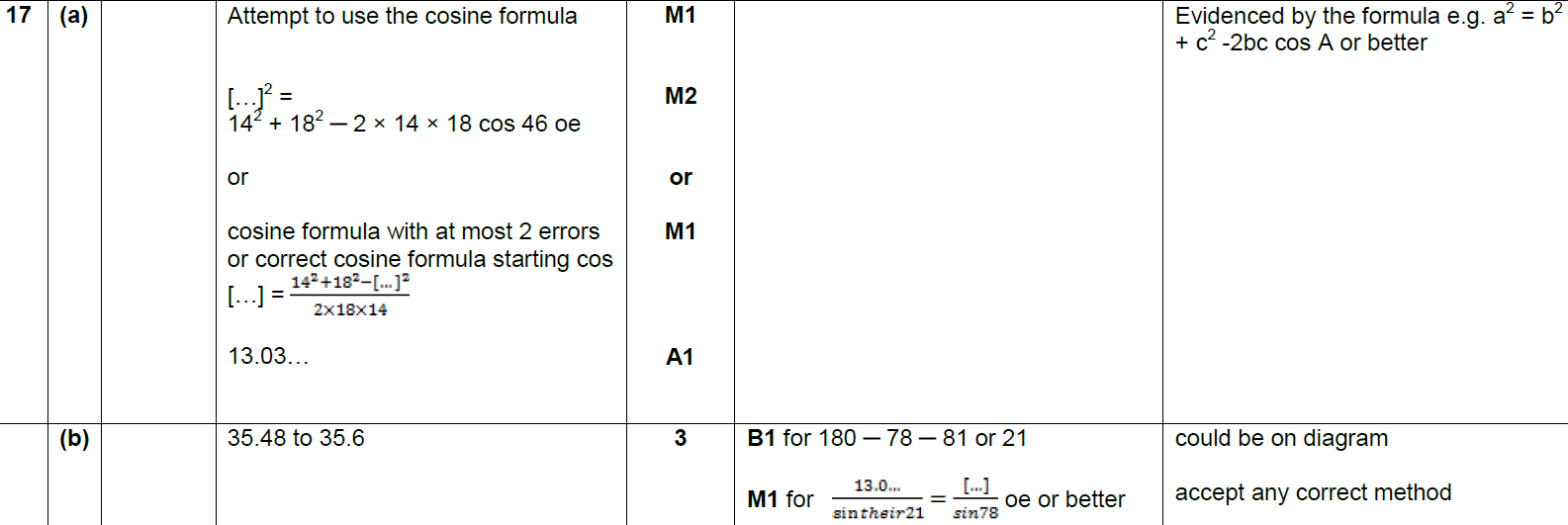 B
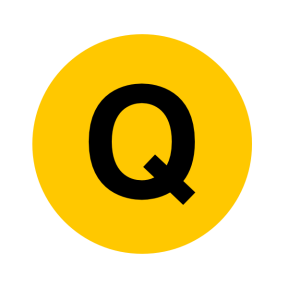 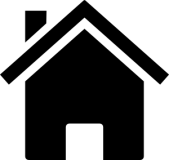 Nov 2017 2H Q8
Show that…
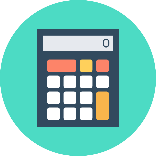 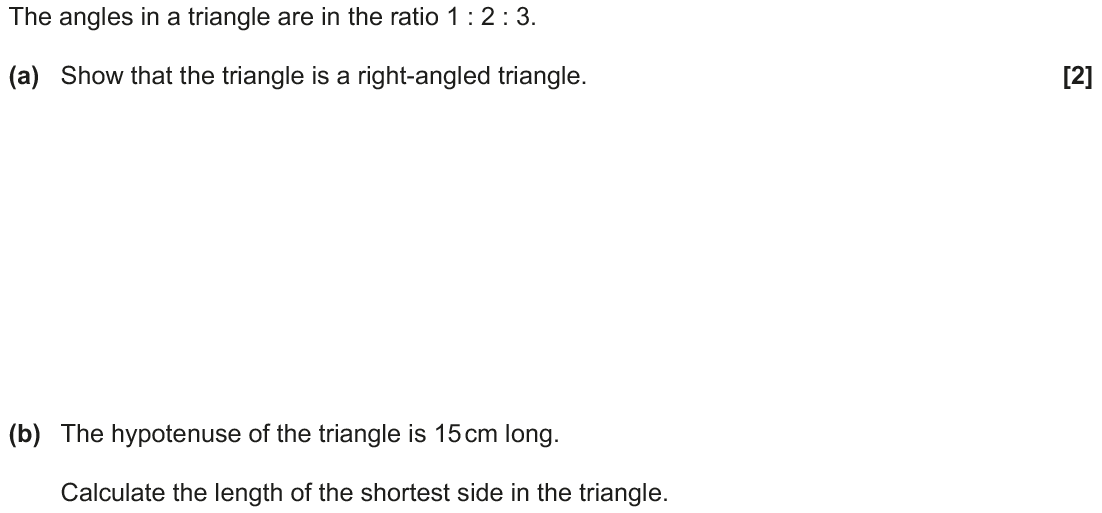 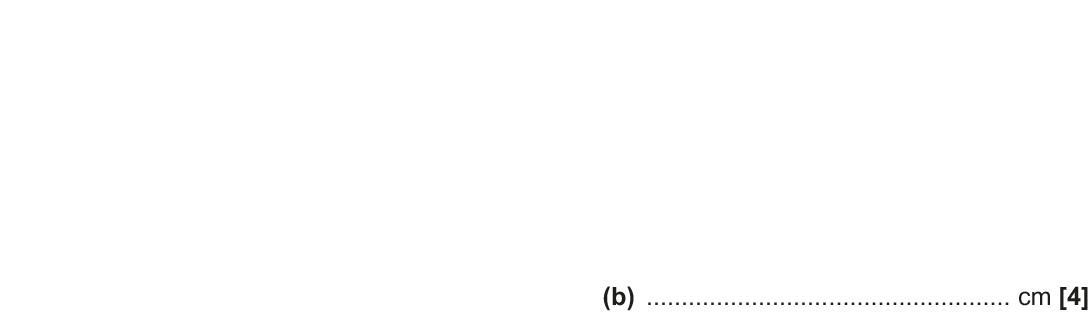 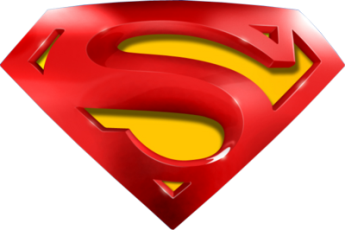 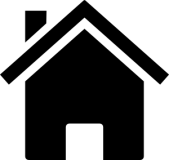 Nov 2017 2H Q8
Show that…
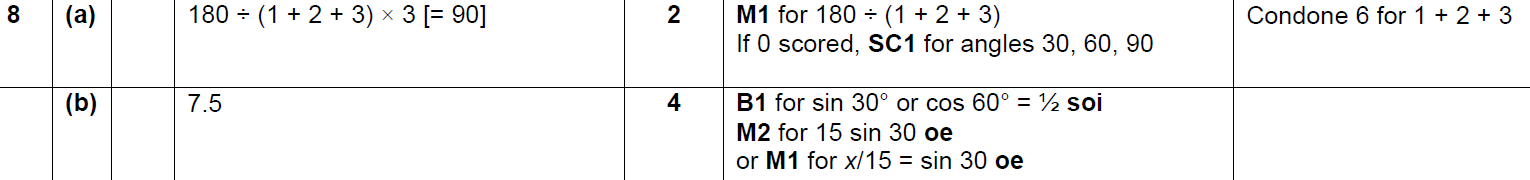 A
B
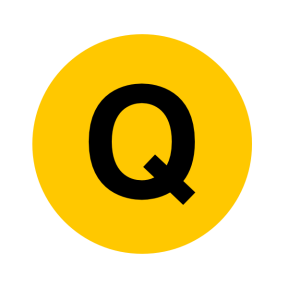 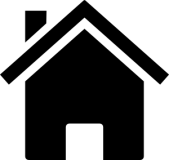 Nov 2017 2H Q11
Show that…
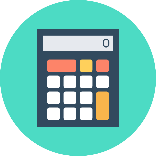 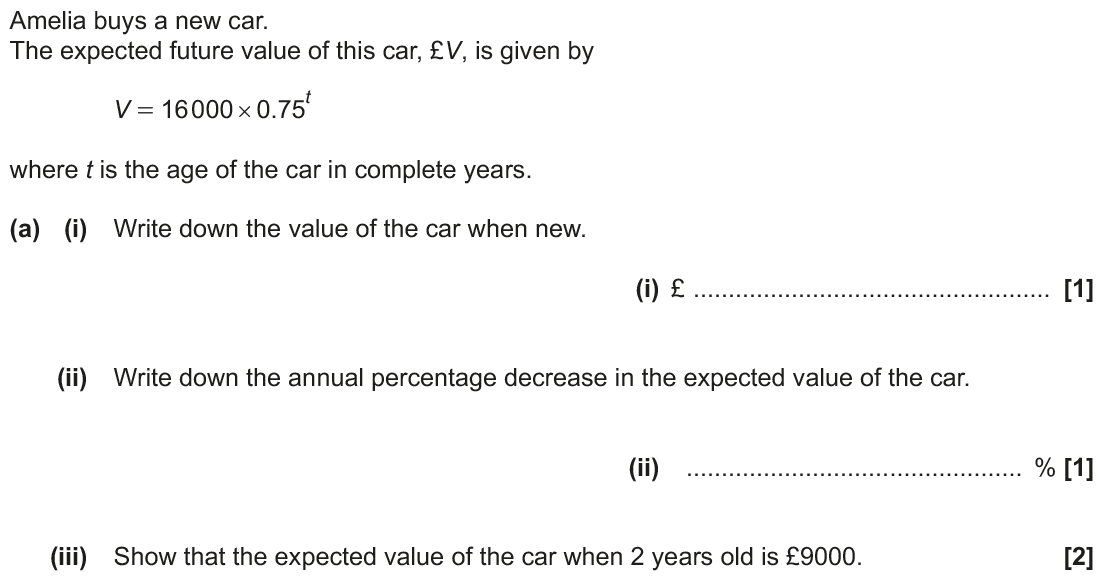 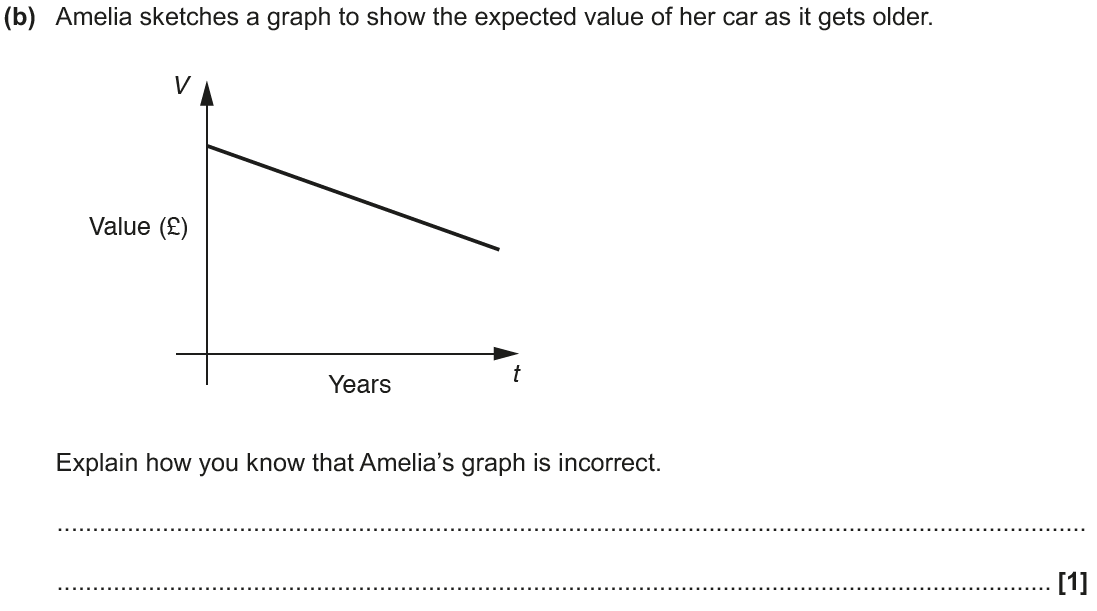 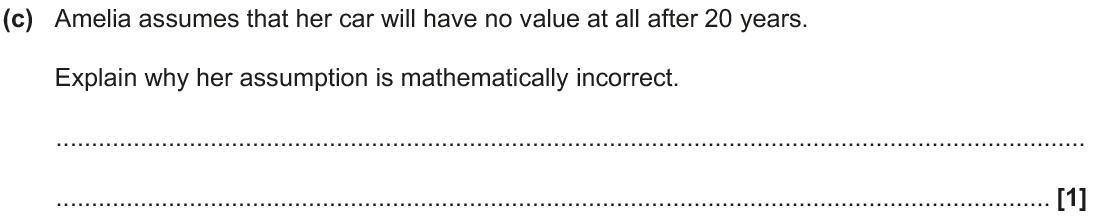 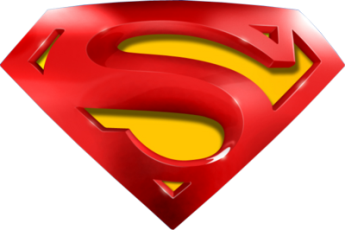 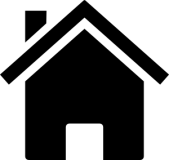 Nov 2017 2H Q11
Show that…
A (i)
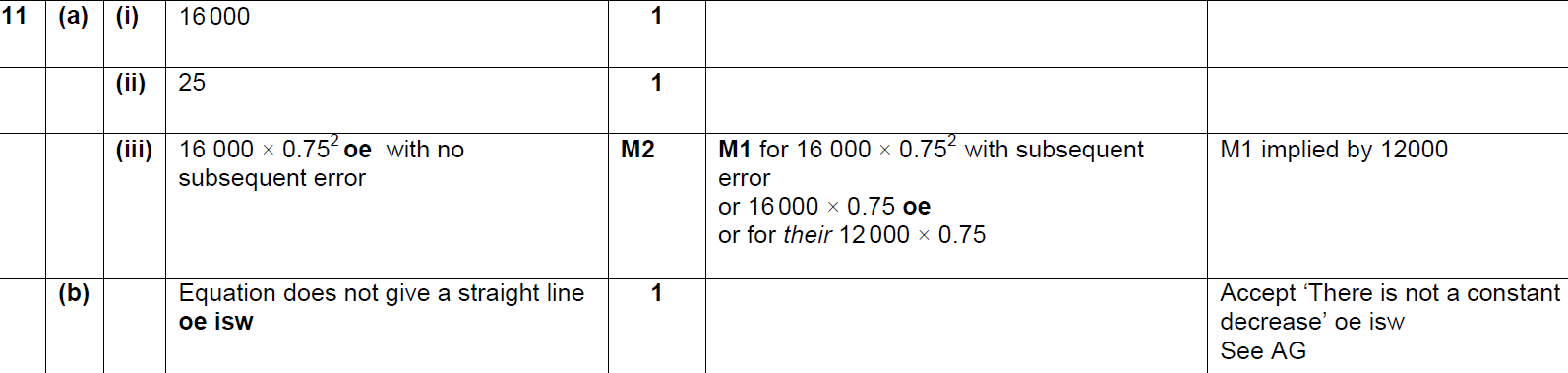 A (ii)
A (iii)
B
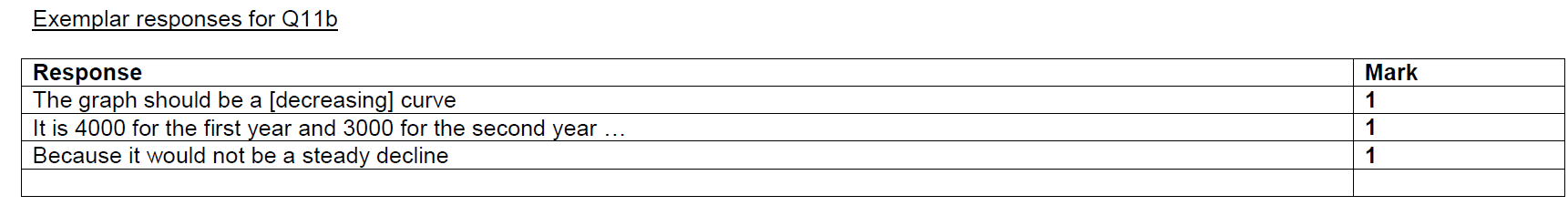 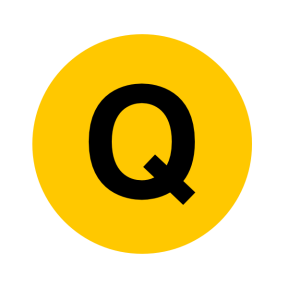 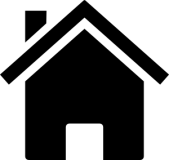 Nov 2017 2H Q18
Show that…
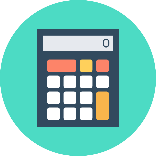 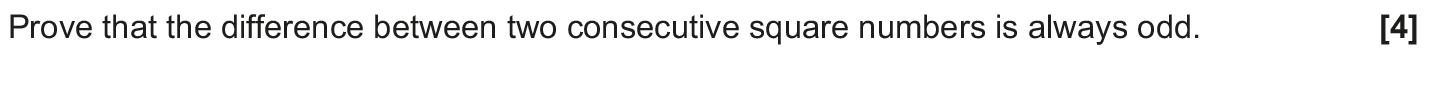 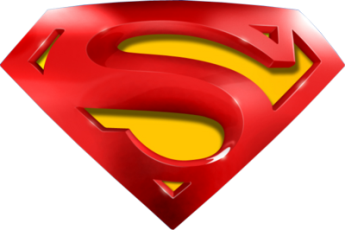 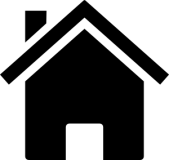 Nov 2017 2H Q18
Show that…
A
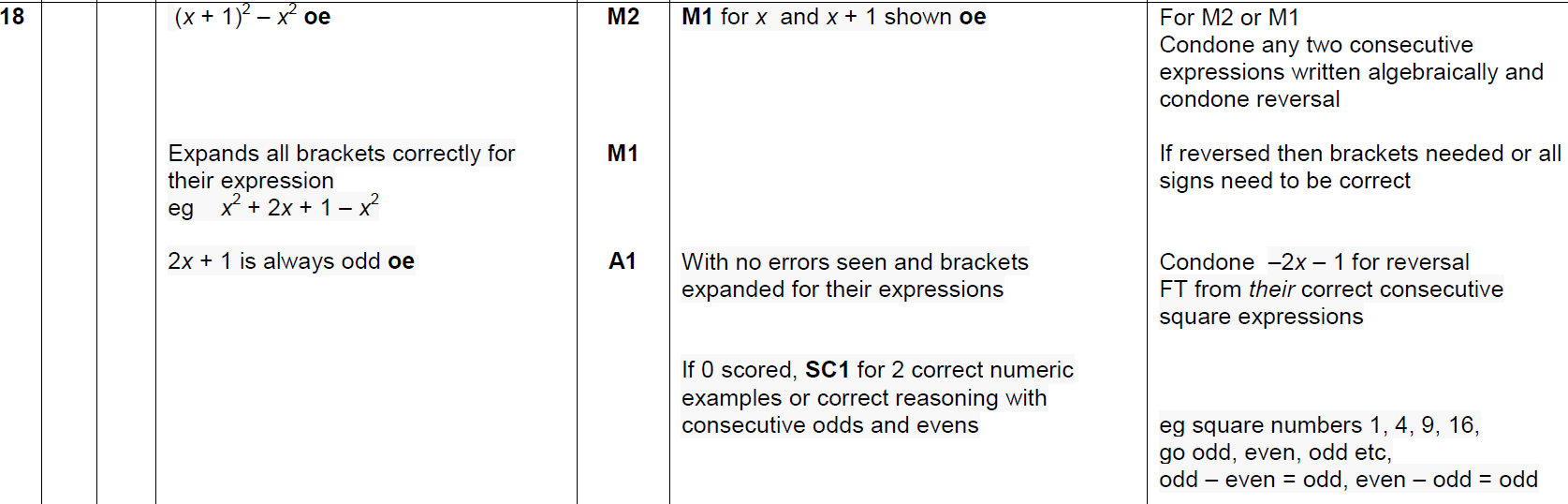 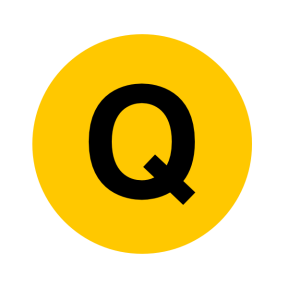 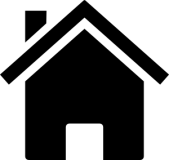 Nov 2017 3H Q14
Show that…
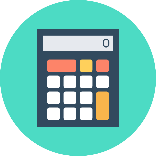 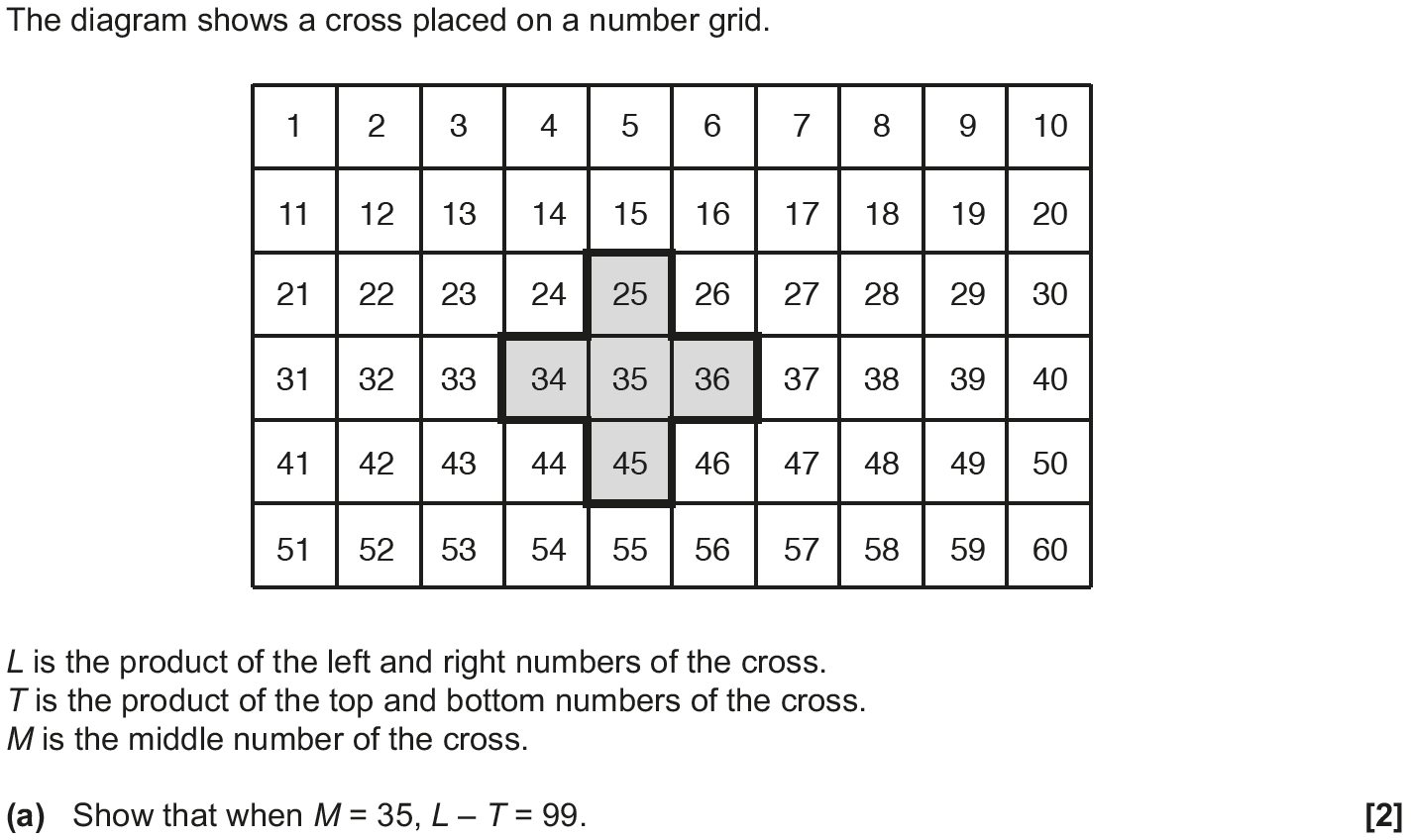 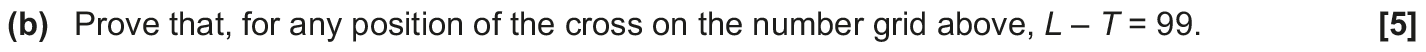 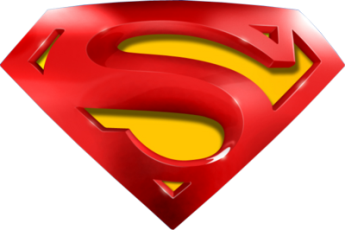 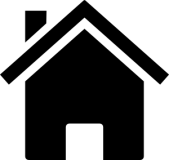 Nov 2017 3H Q14
Show that…
A
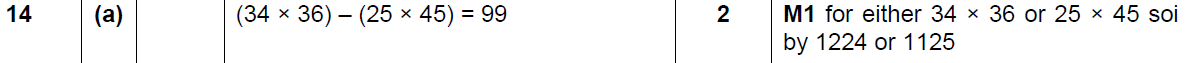 B
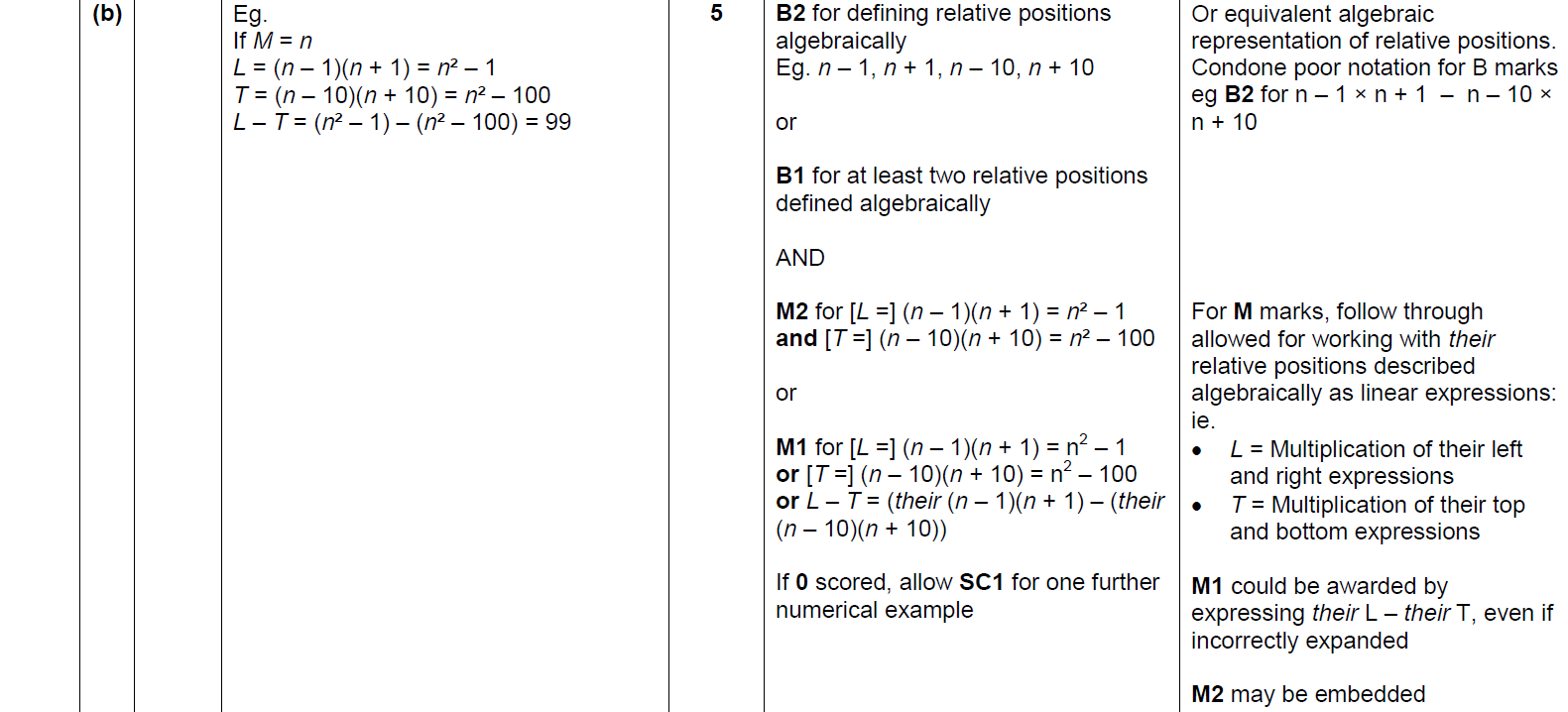 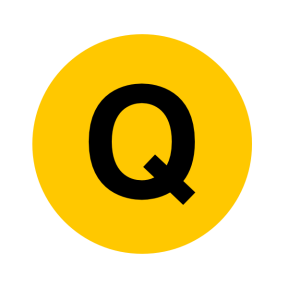 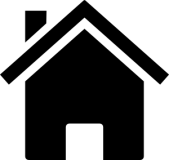 Nov 2017 3H Q17
Show that…
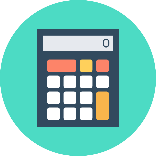 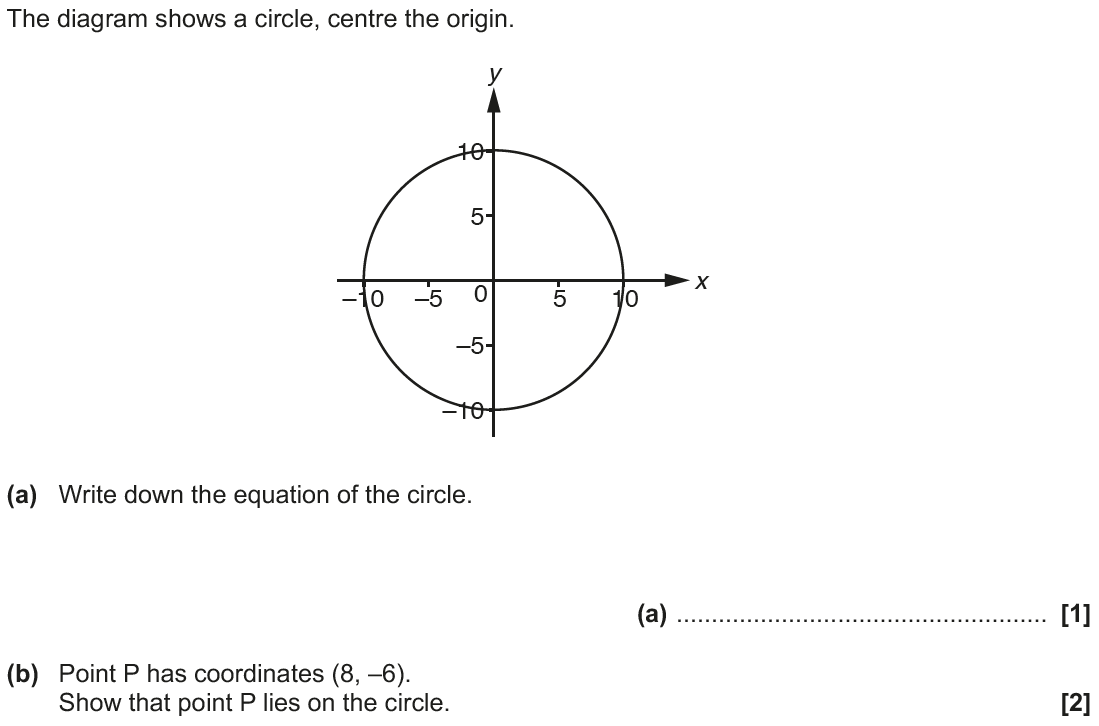 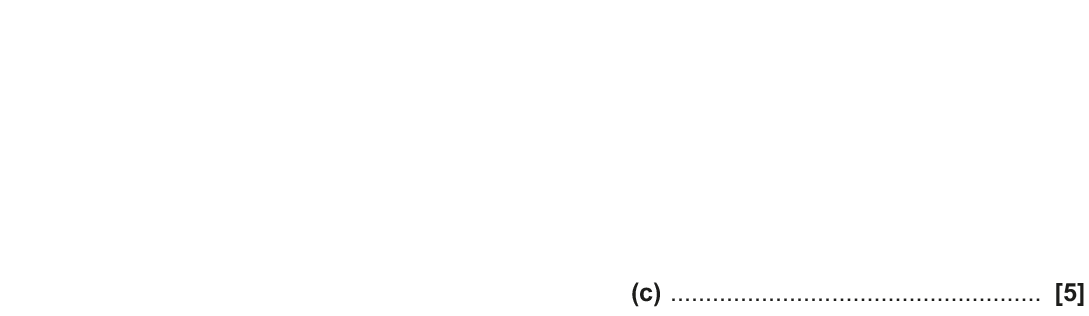 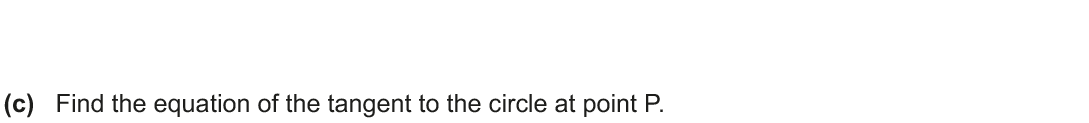 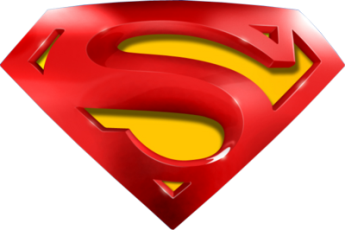 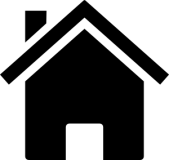 Nov 2017 3H Q17
Show that…
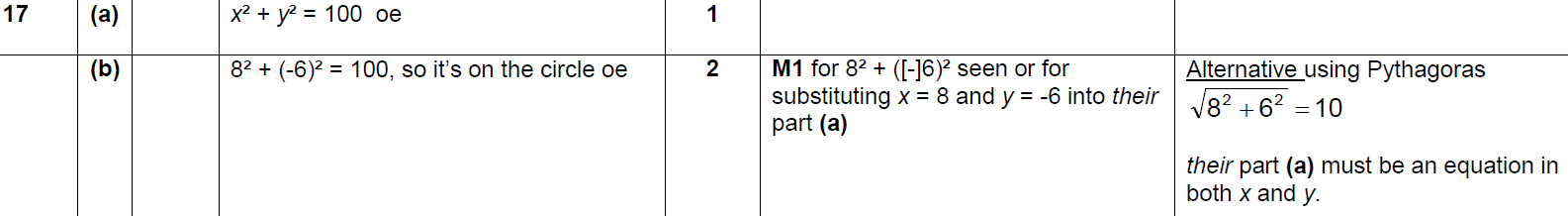 A
B
C
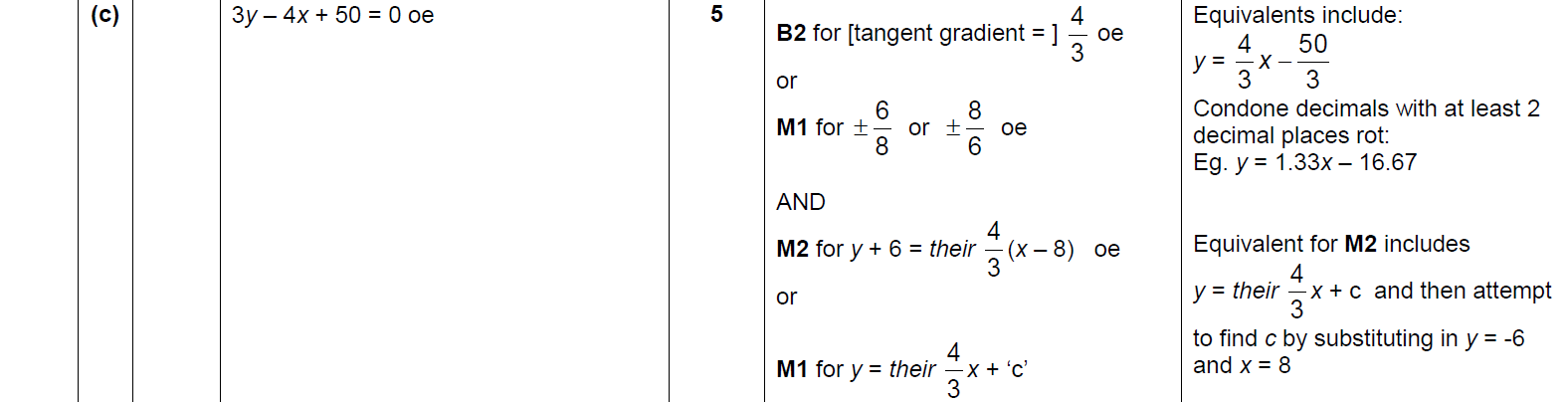 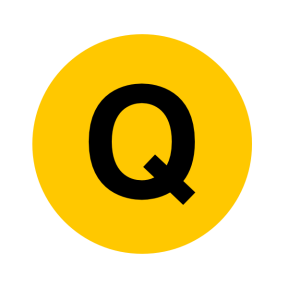 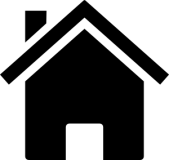 May 2018 1H Q12
Show that…
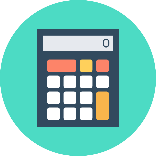 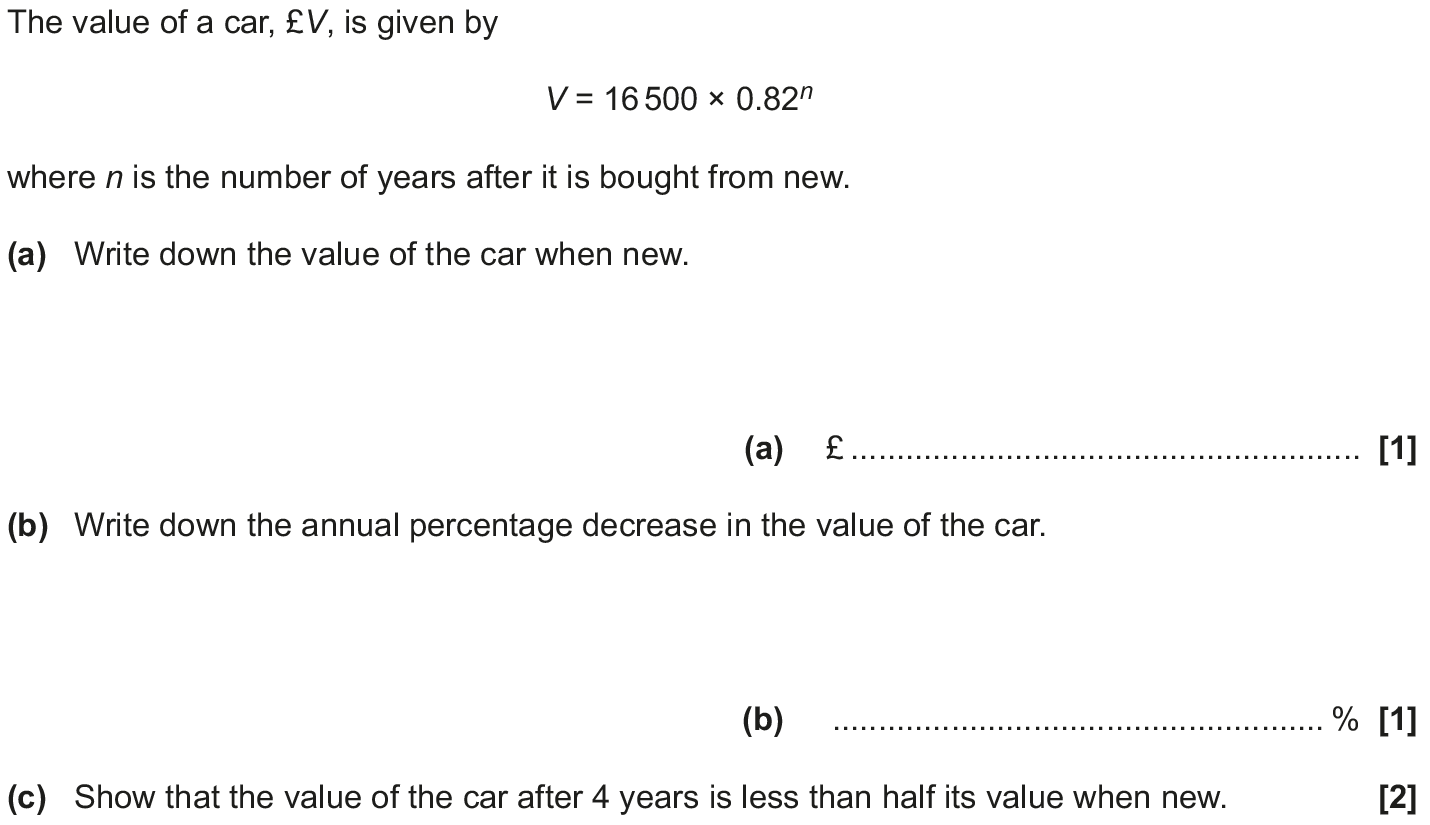 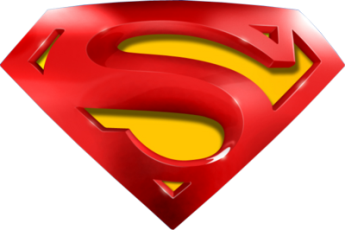 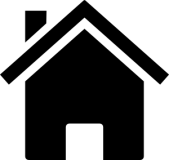 May 2018 1H Q12
Show that…
A
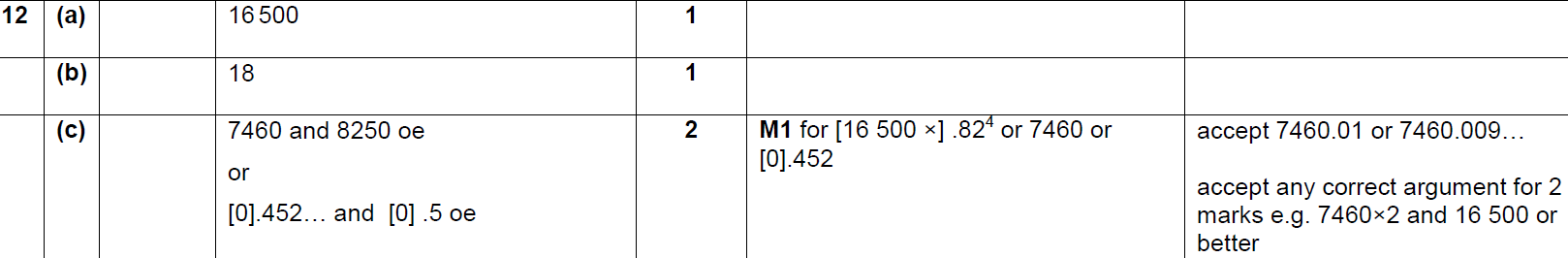 B
C
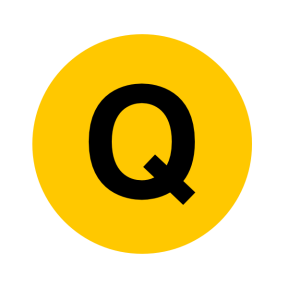 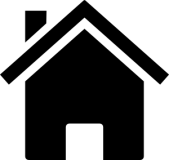 May 2018 1H Q13
Show that…
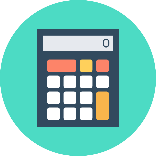 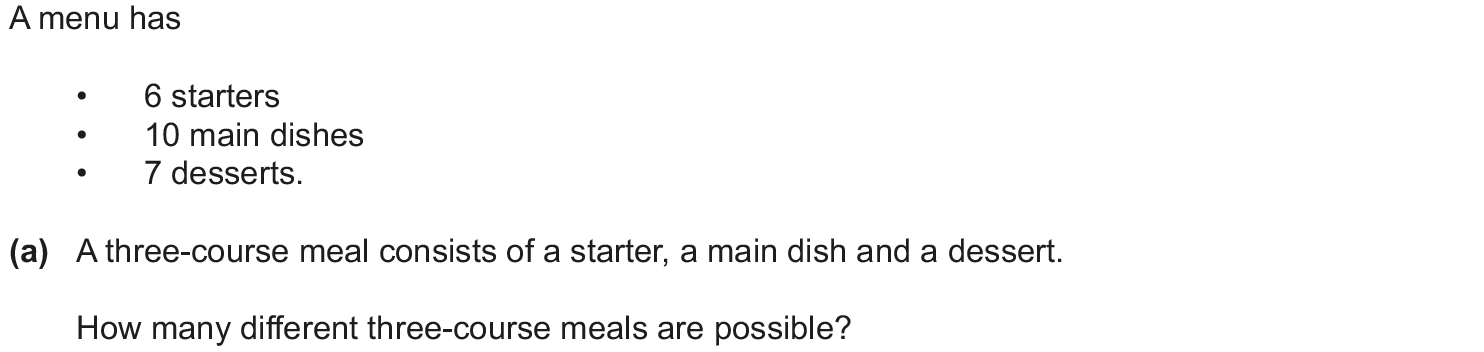 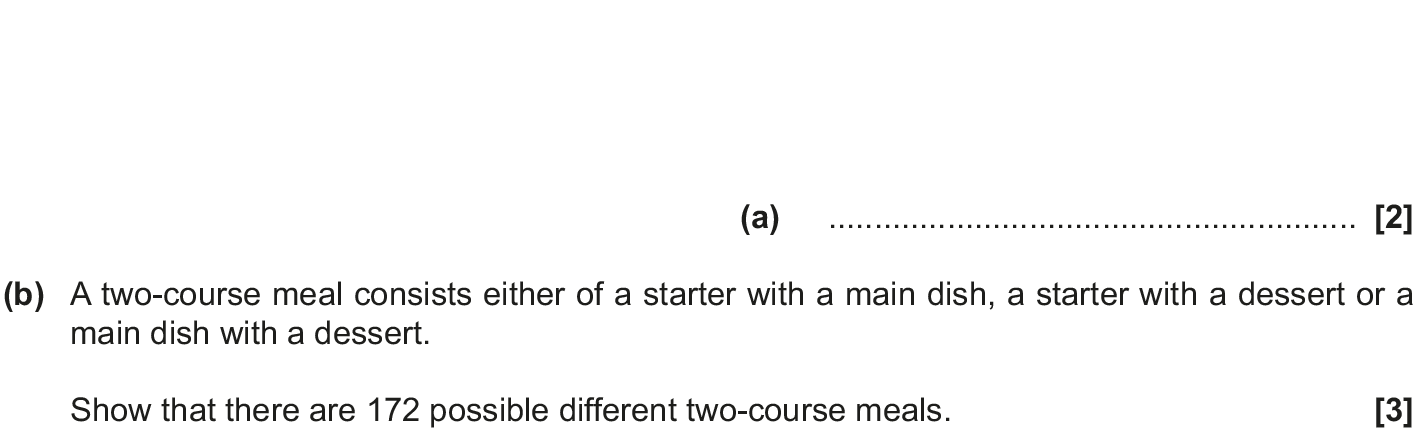 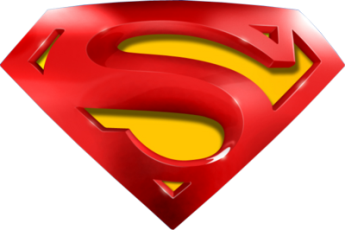 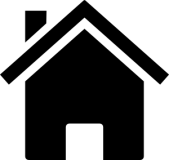 May 2018 1H Q13
Show that…
A
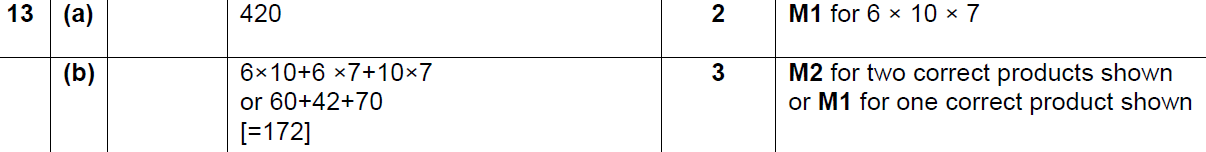 B
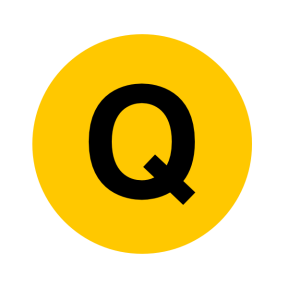 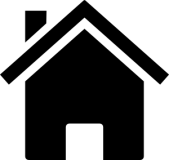 June 2018 2H Q8
Show that…
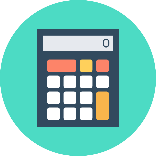 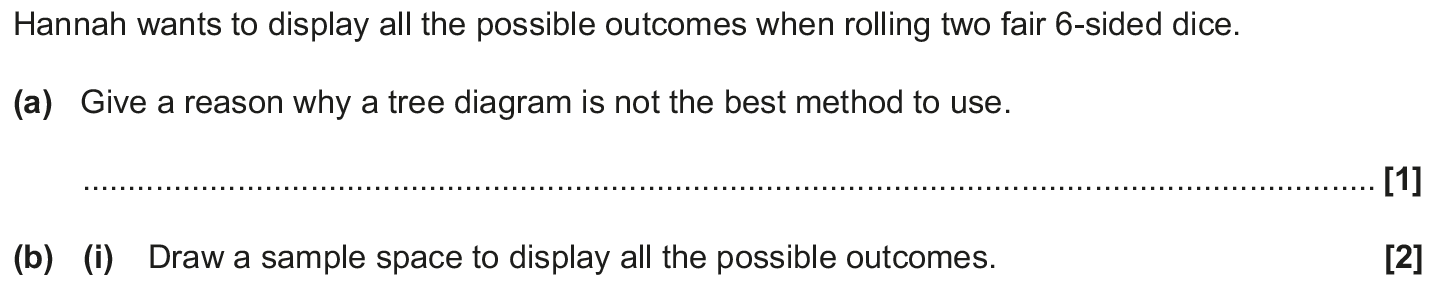 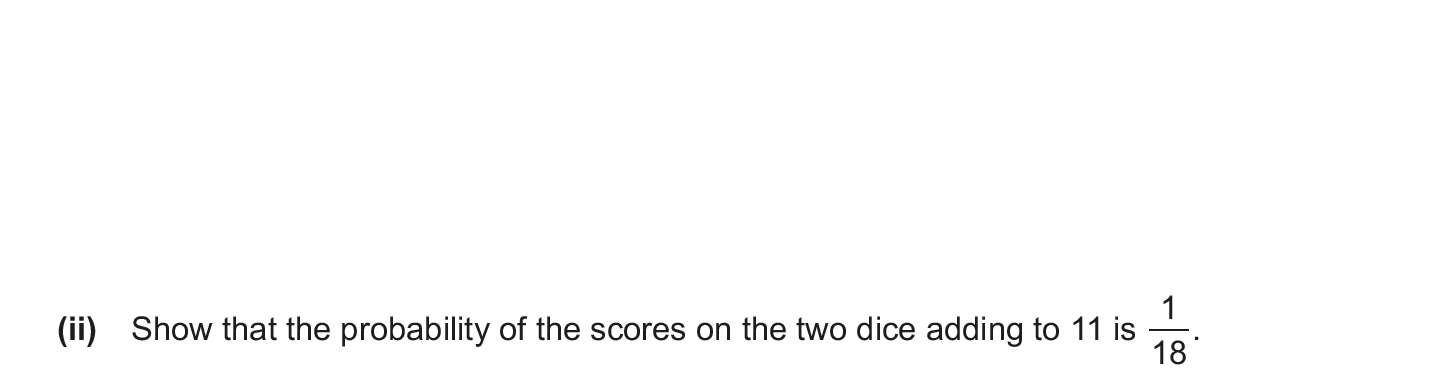 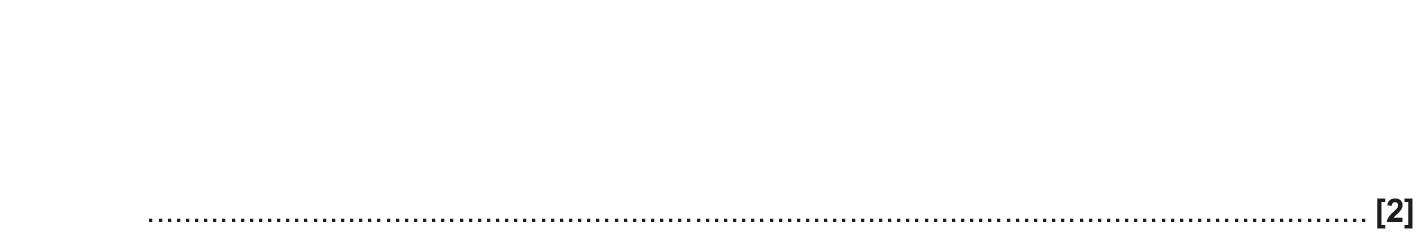 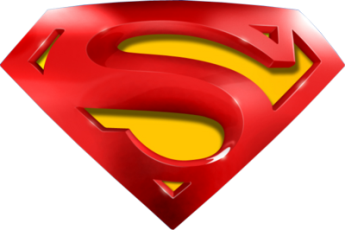 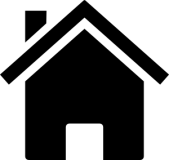 June 2018 2H Q8
Show that…
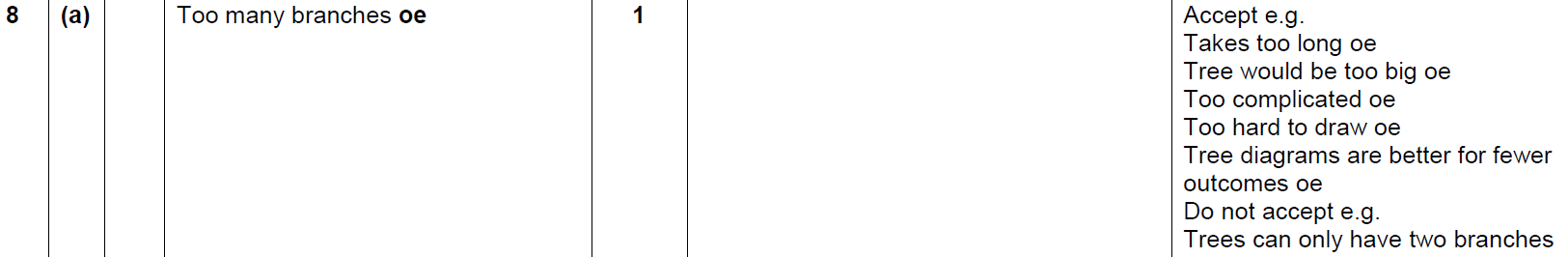 A
B (i)
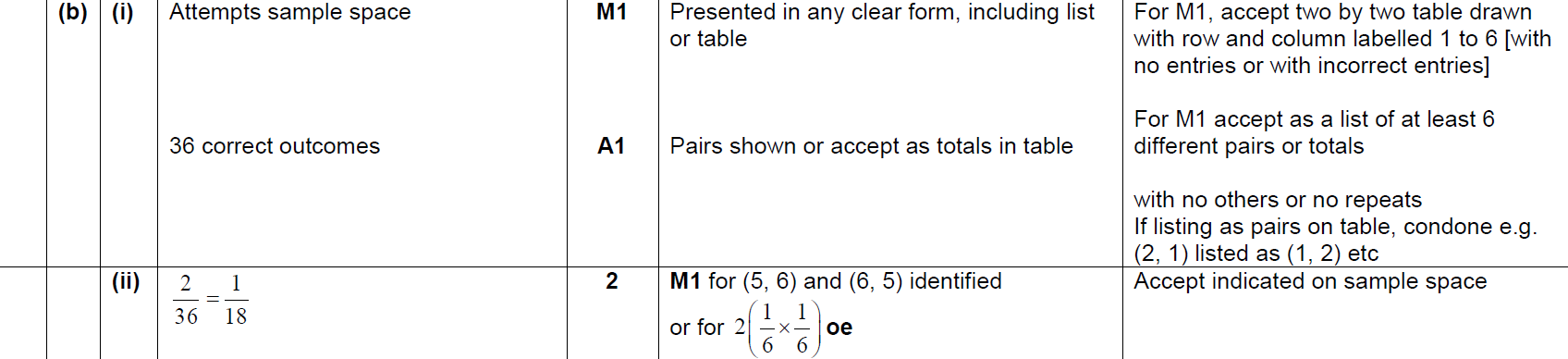 B (ii)
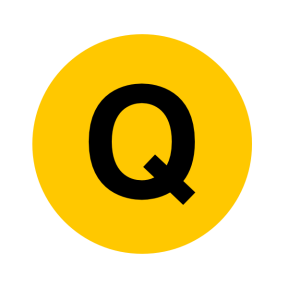 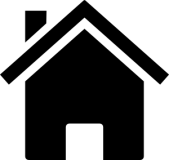 June 2018 2H Q15
Show that…
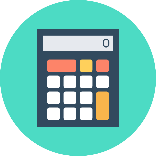 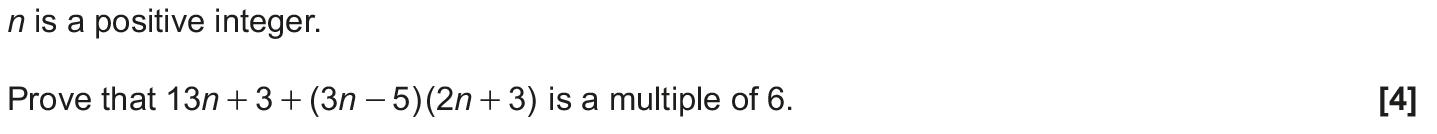 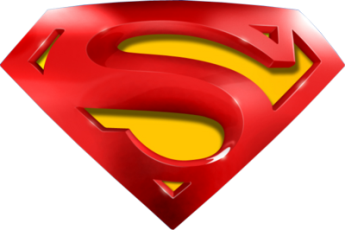 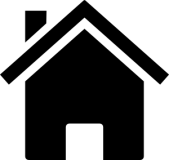 June 2018 2H Q15
Show that…
A
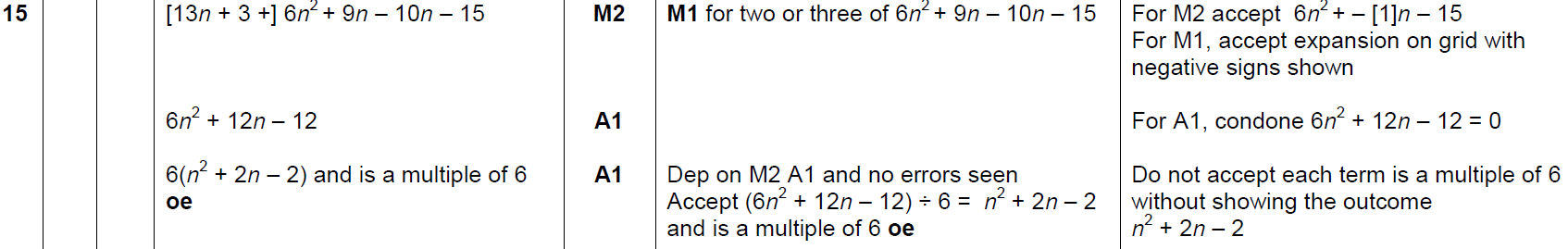 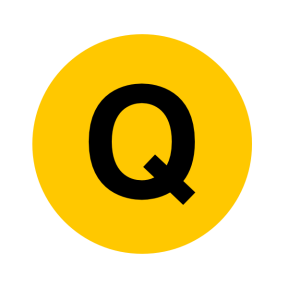 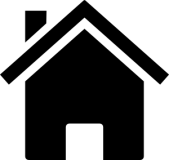 June 2018 3H Q4
Show that…
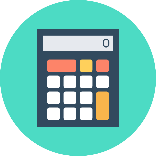 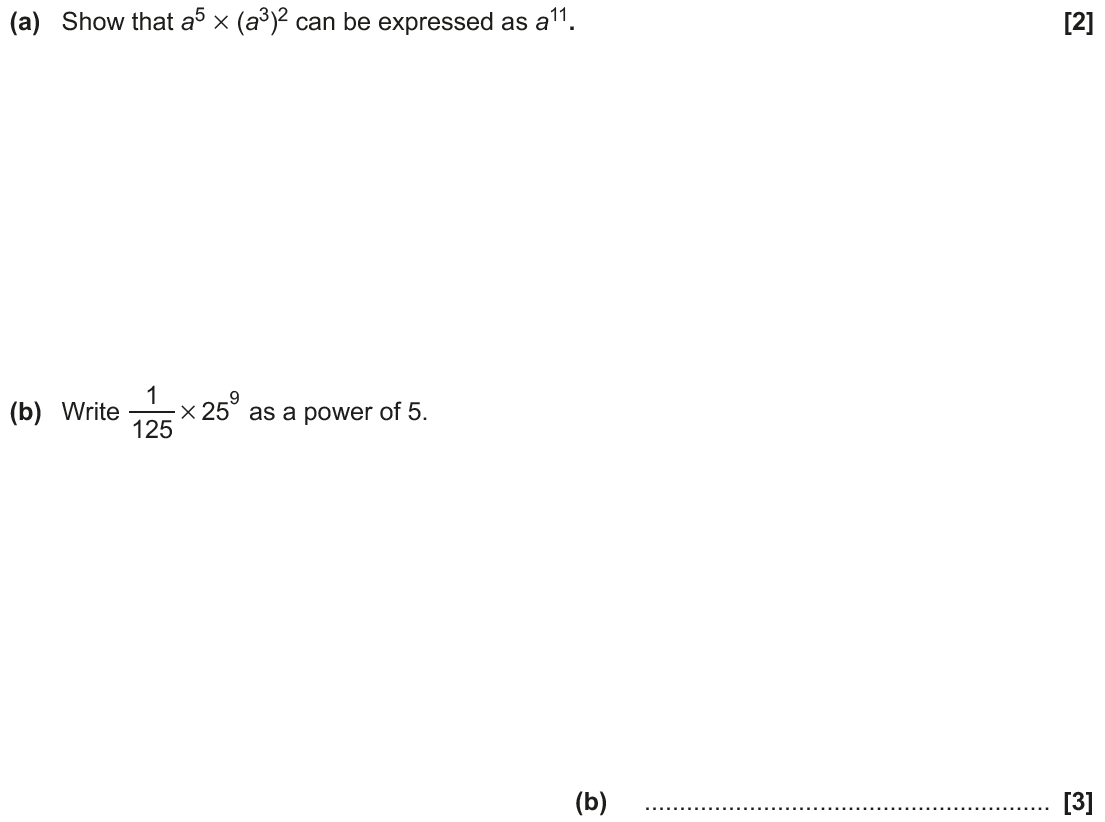 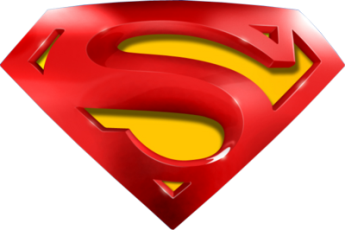 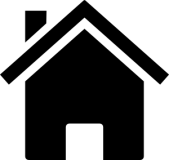 June 2018 3H Q4
Show that…
A
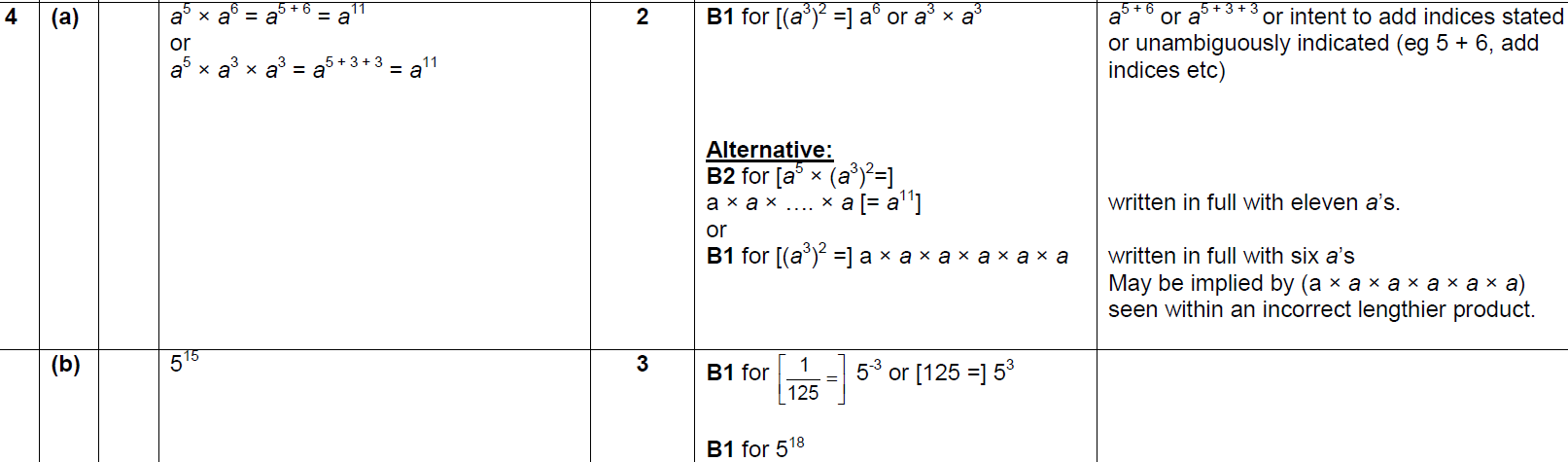 B
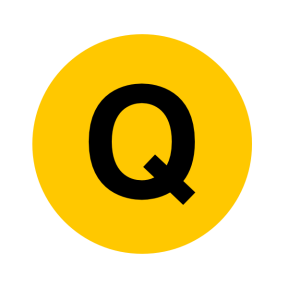 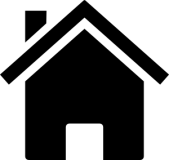 June 2018 3H Q9
Show that…
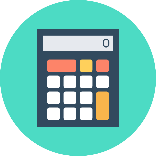 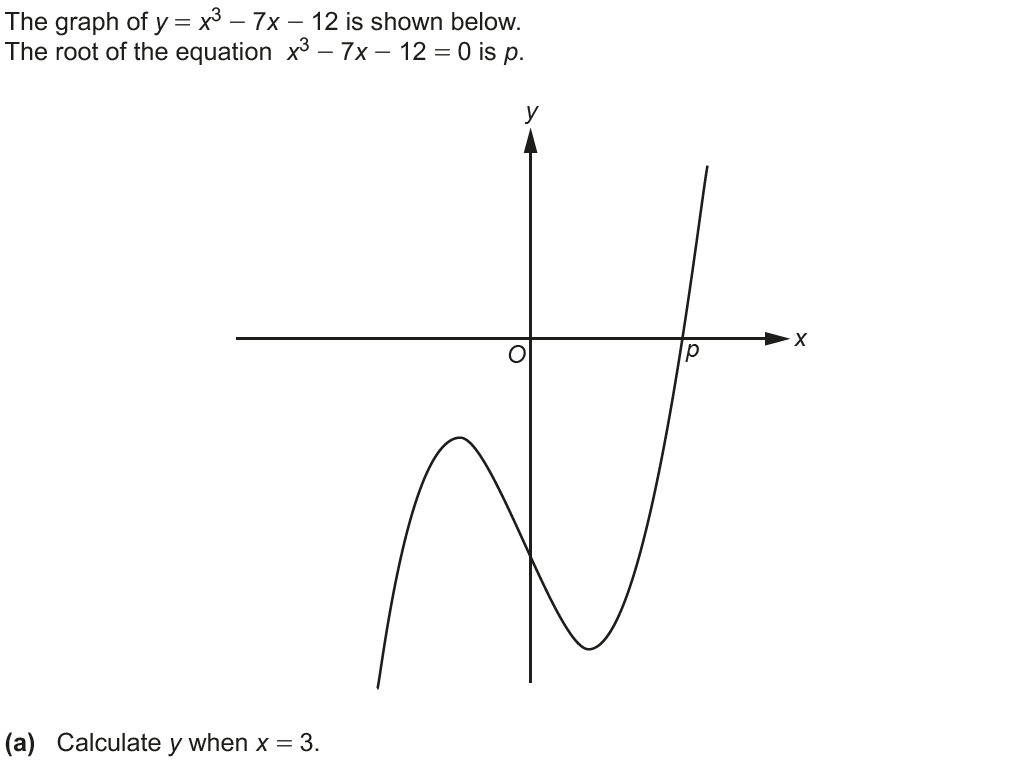 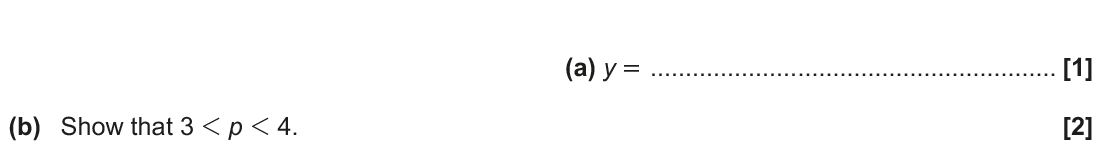 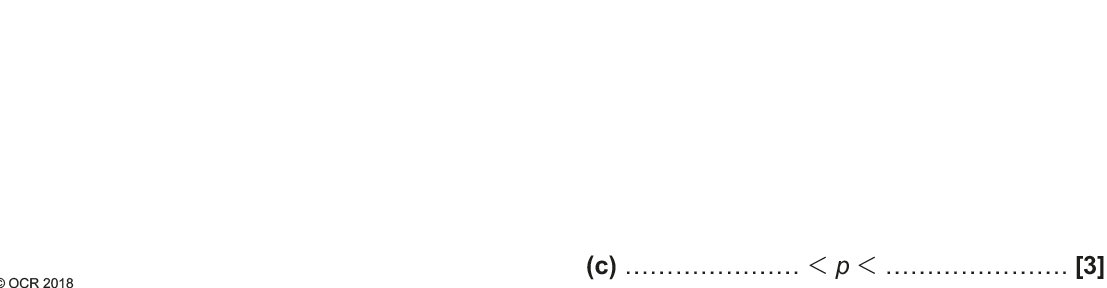 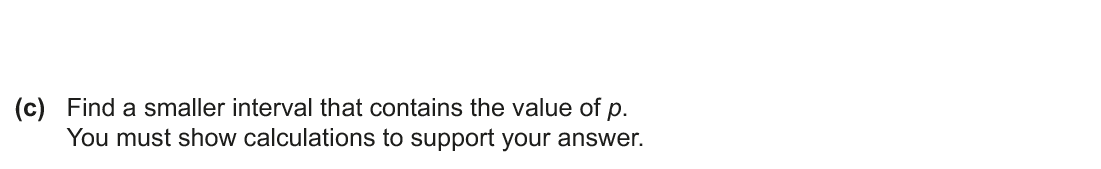 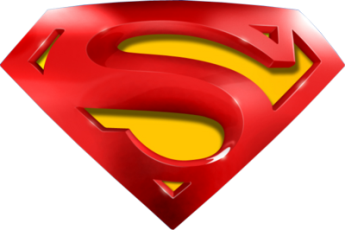 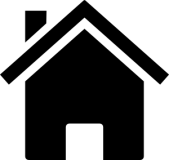 June 2018 3H Q9
Show that…
A
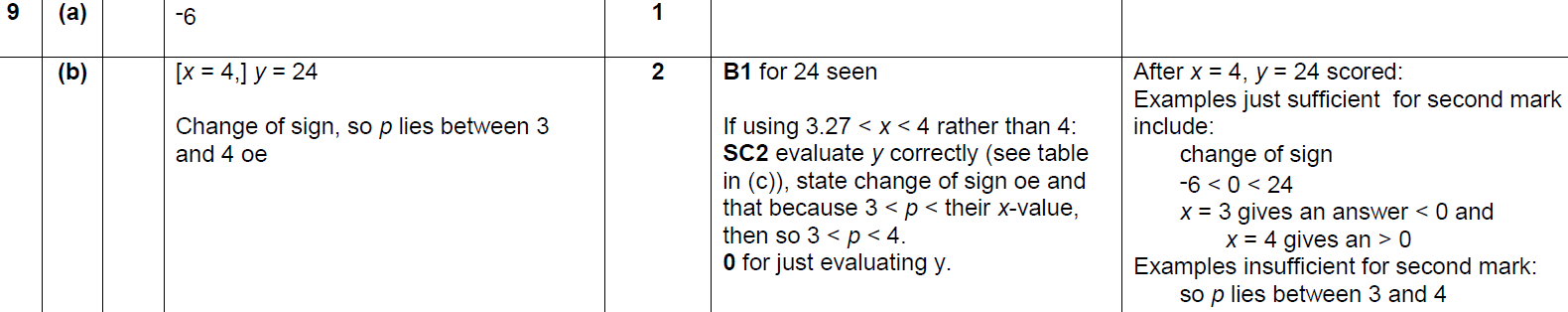 B
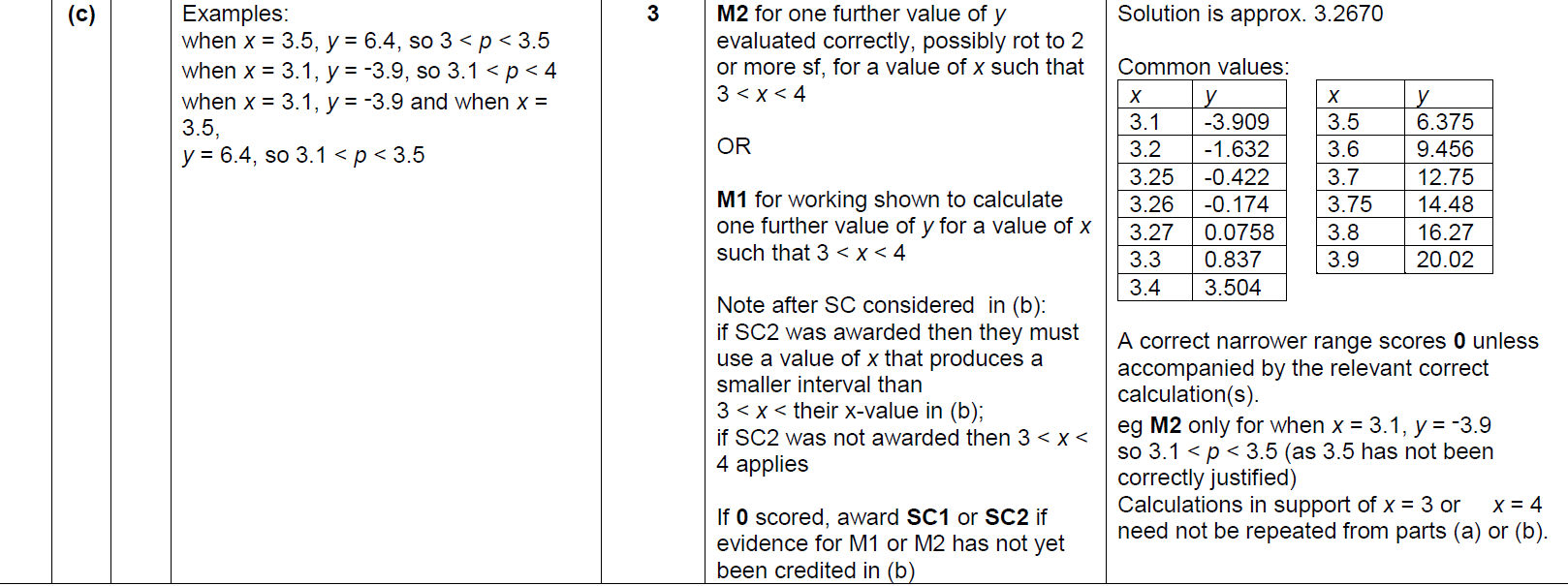 C
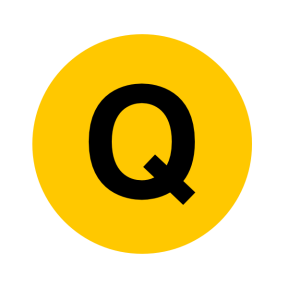 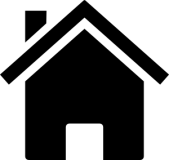 June 2018 3H Q14
Show that…
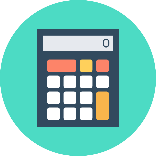 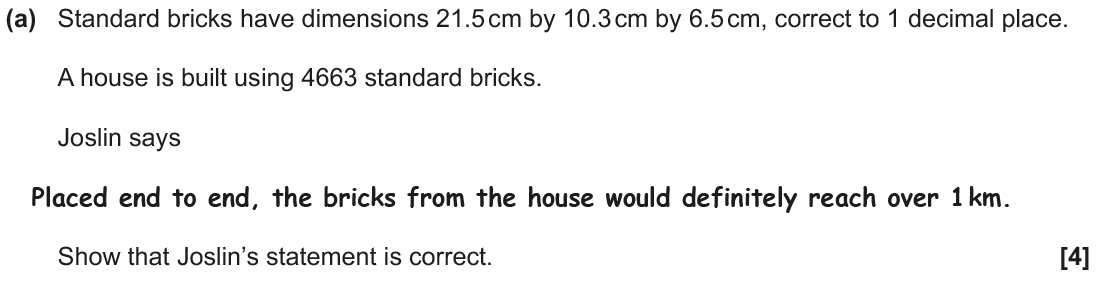 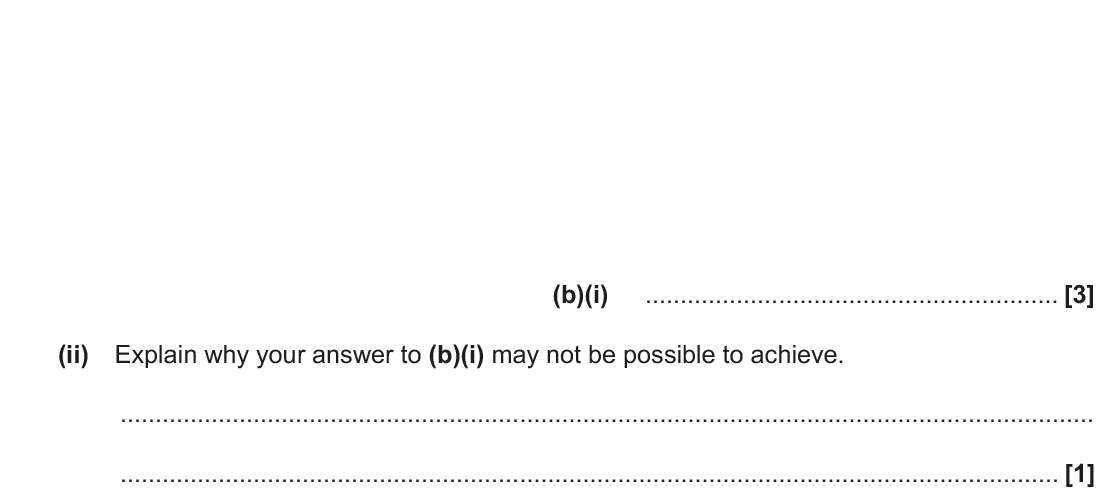 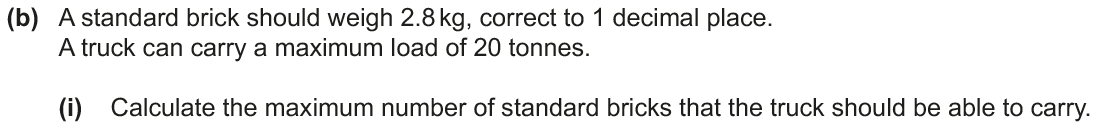 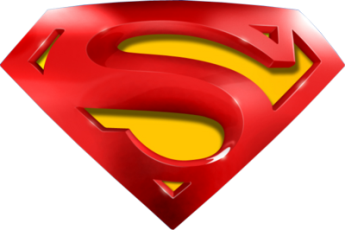 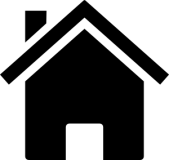 June 2018 3H Q14
Show that…
A
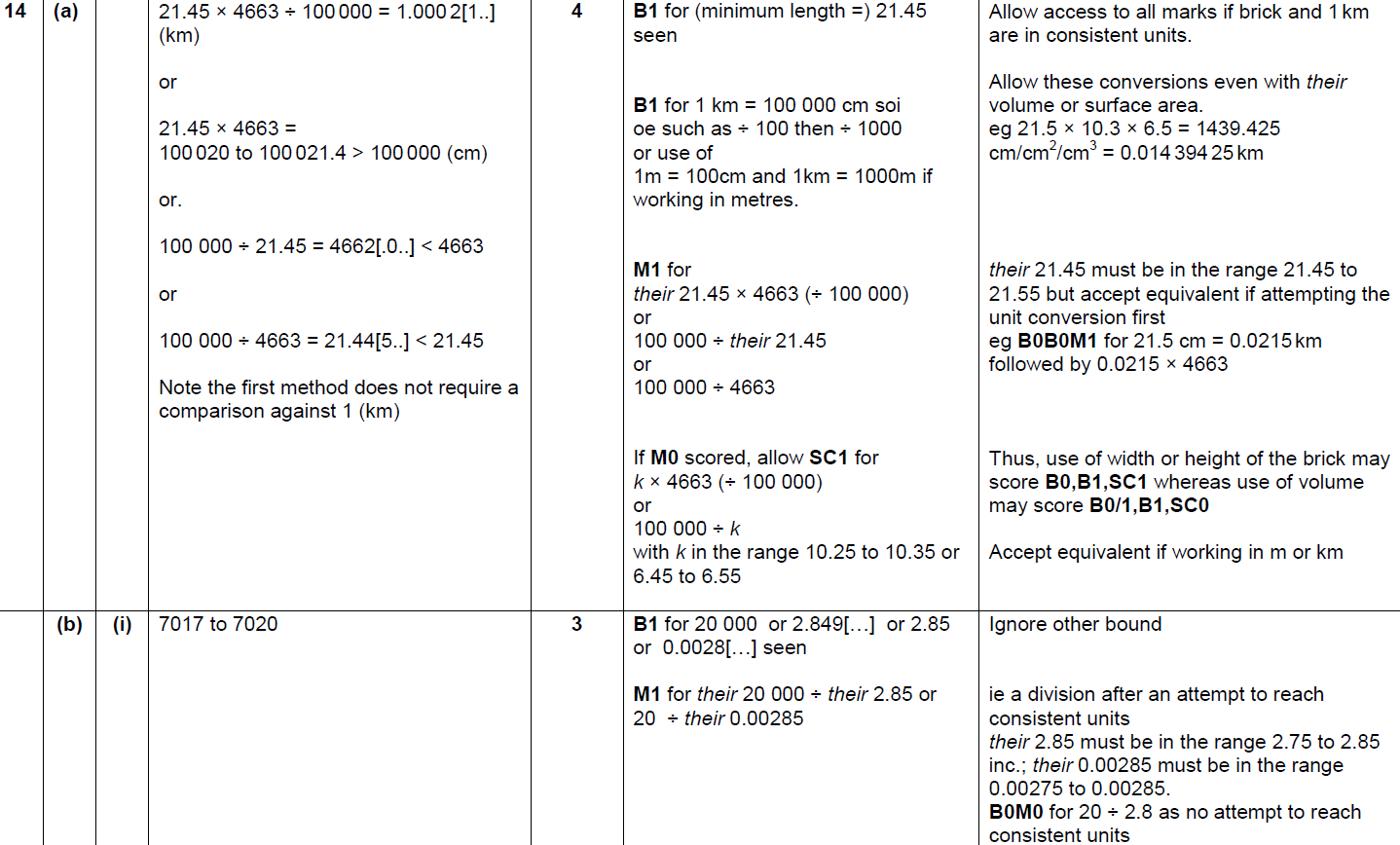 B (i)
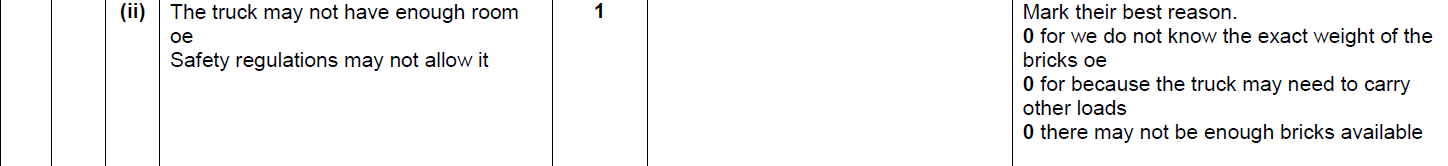 B (ii)
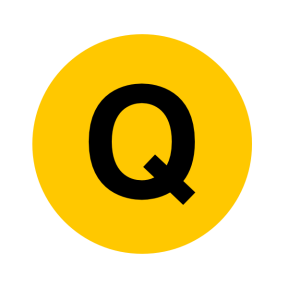 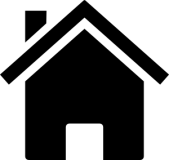 June 2018 3H Q19
Show that…
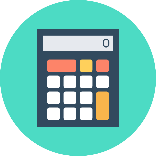 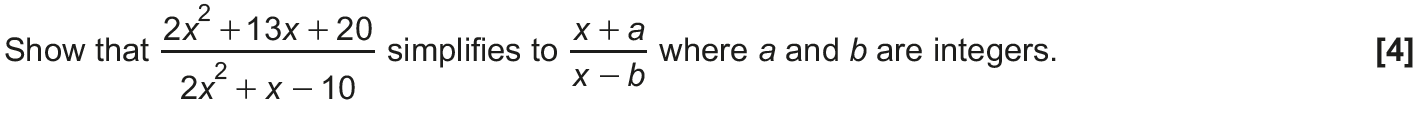 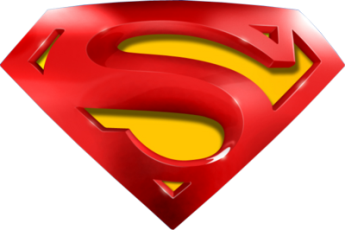 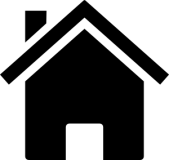 June 2018 3H Q19
Show that…
A
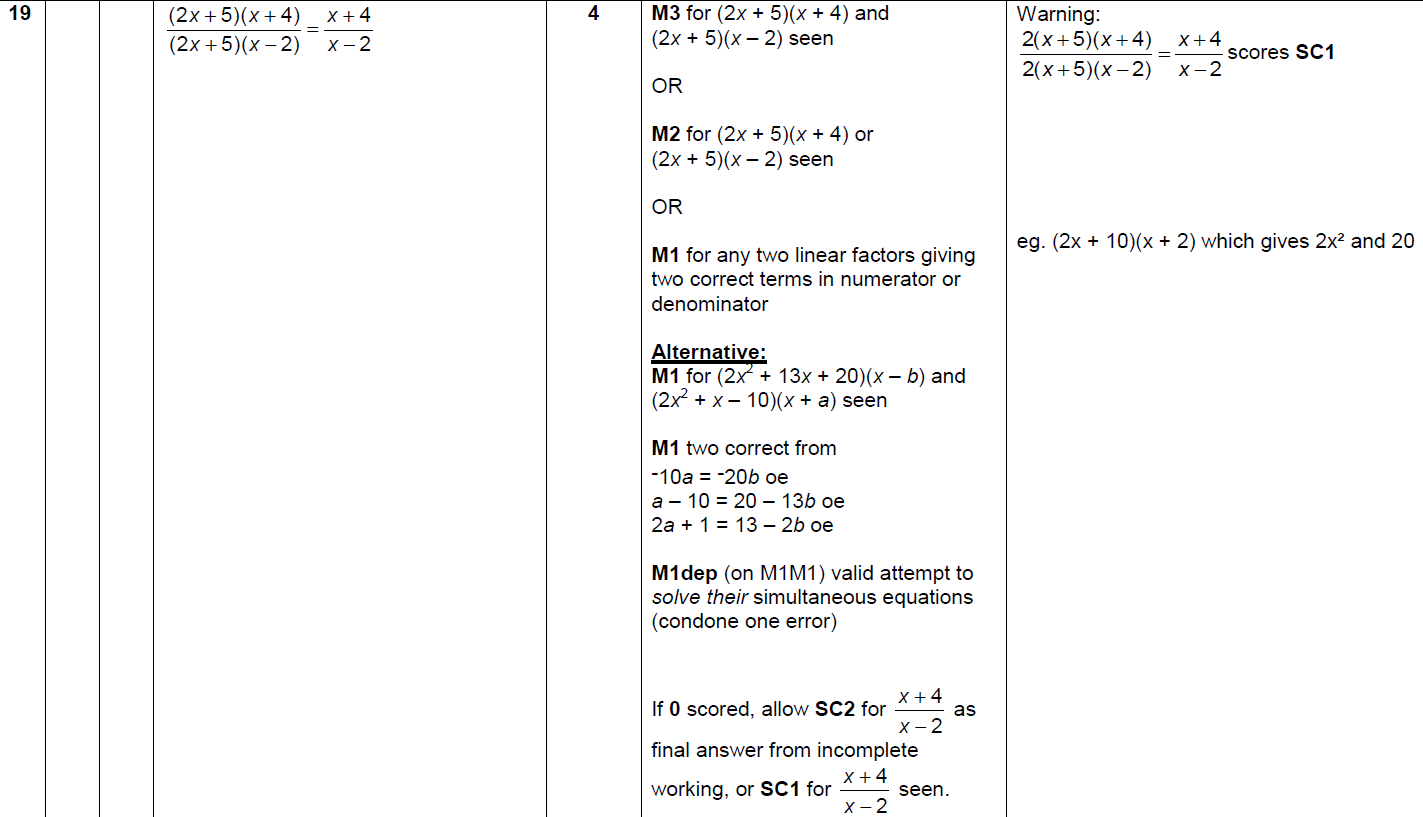 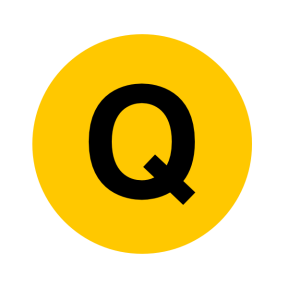 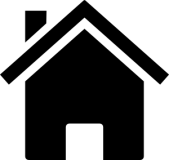 Nov 2018 1H Q2
Show that…
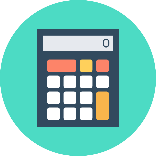 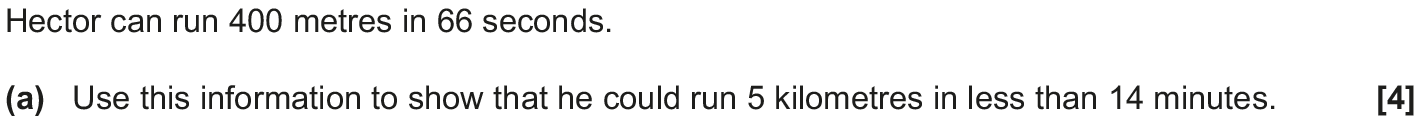 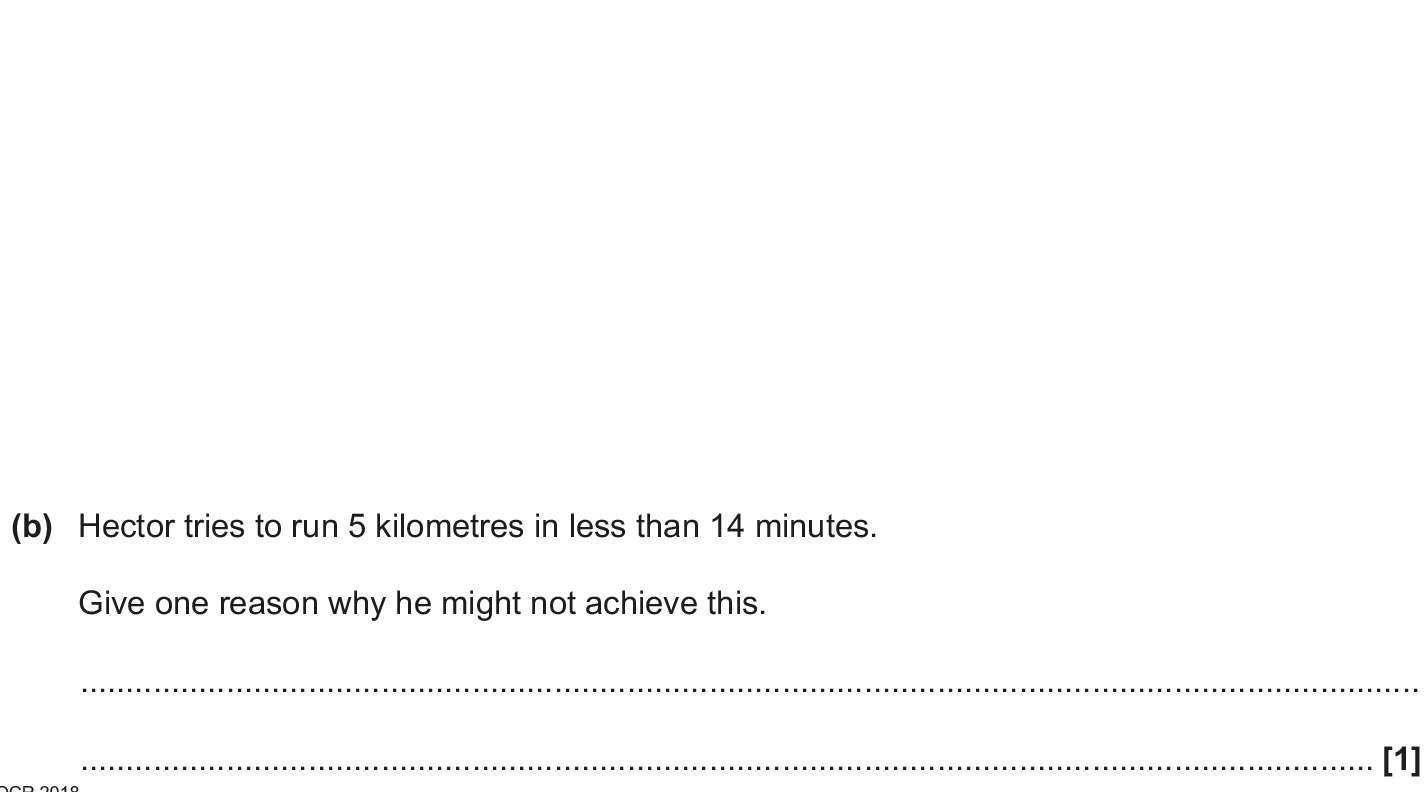 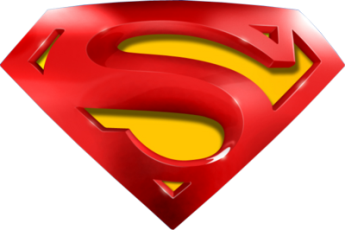 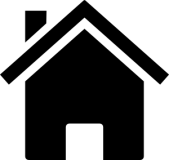 Nov 2018 1H Q2
Show that…
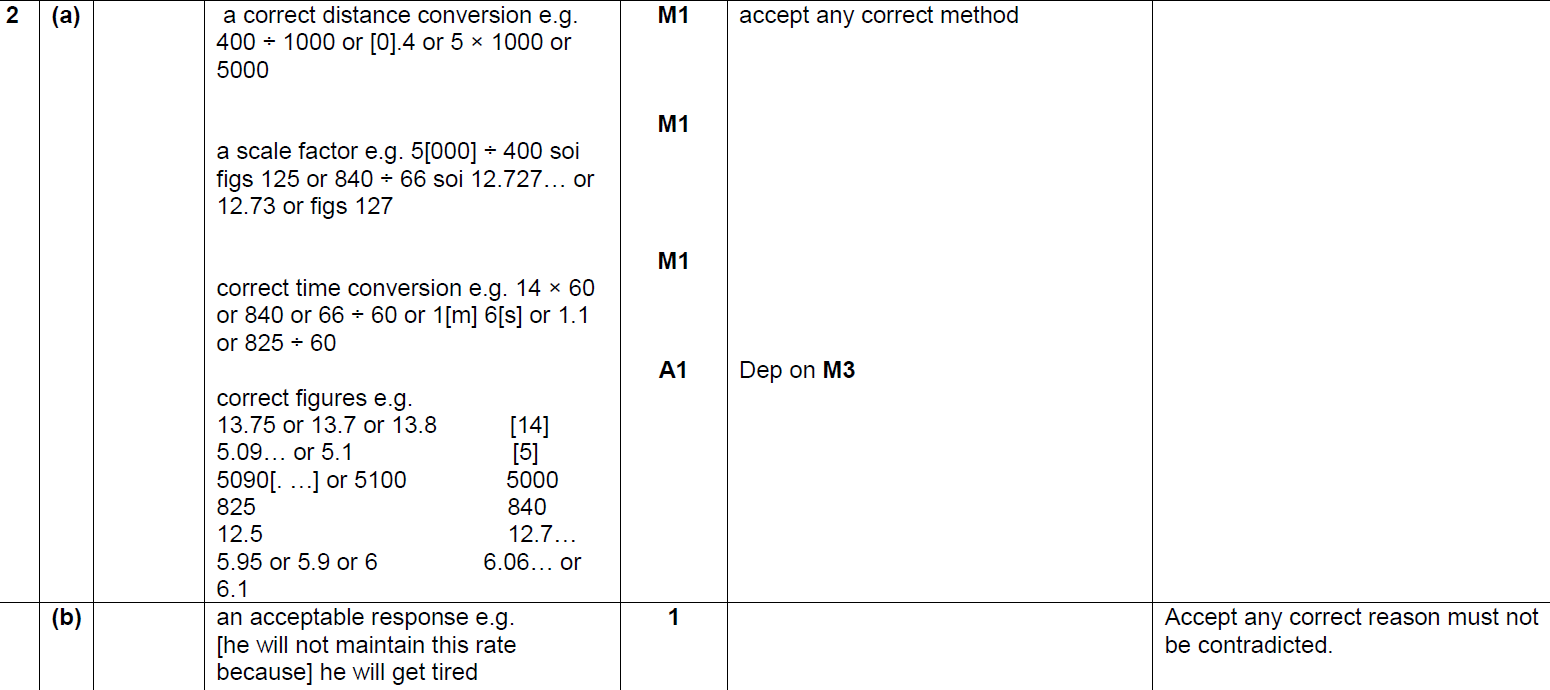 A
B
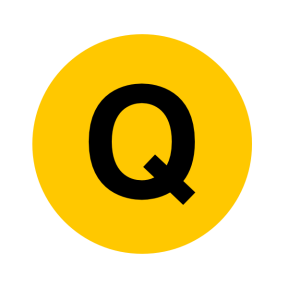 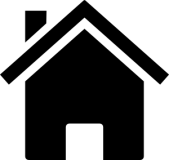 Nov 2018 1H Q22
Show that…
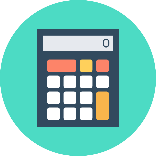 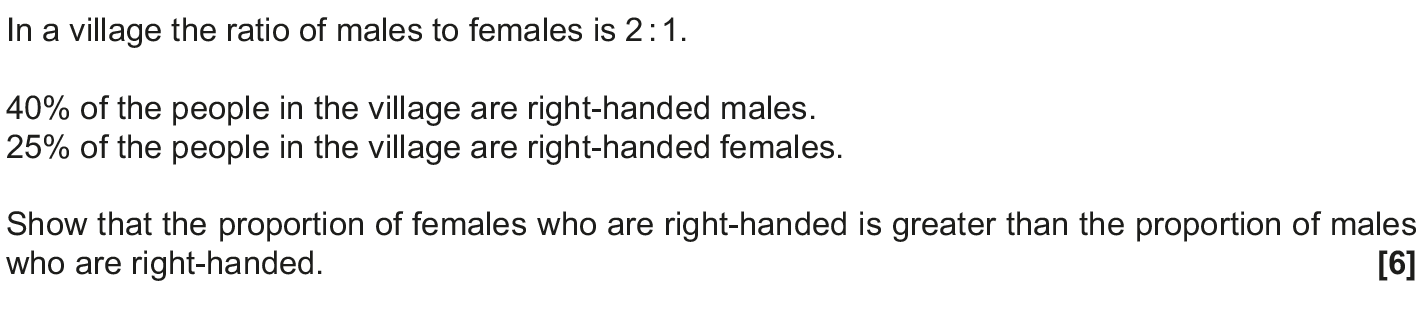 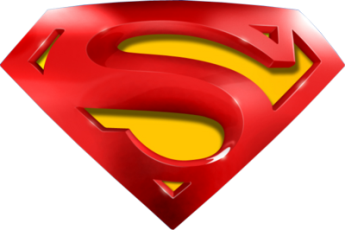 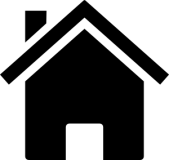 Nov 2018 1H Q22
Show that…
A
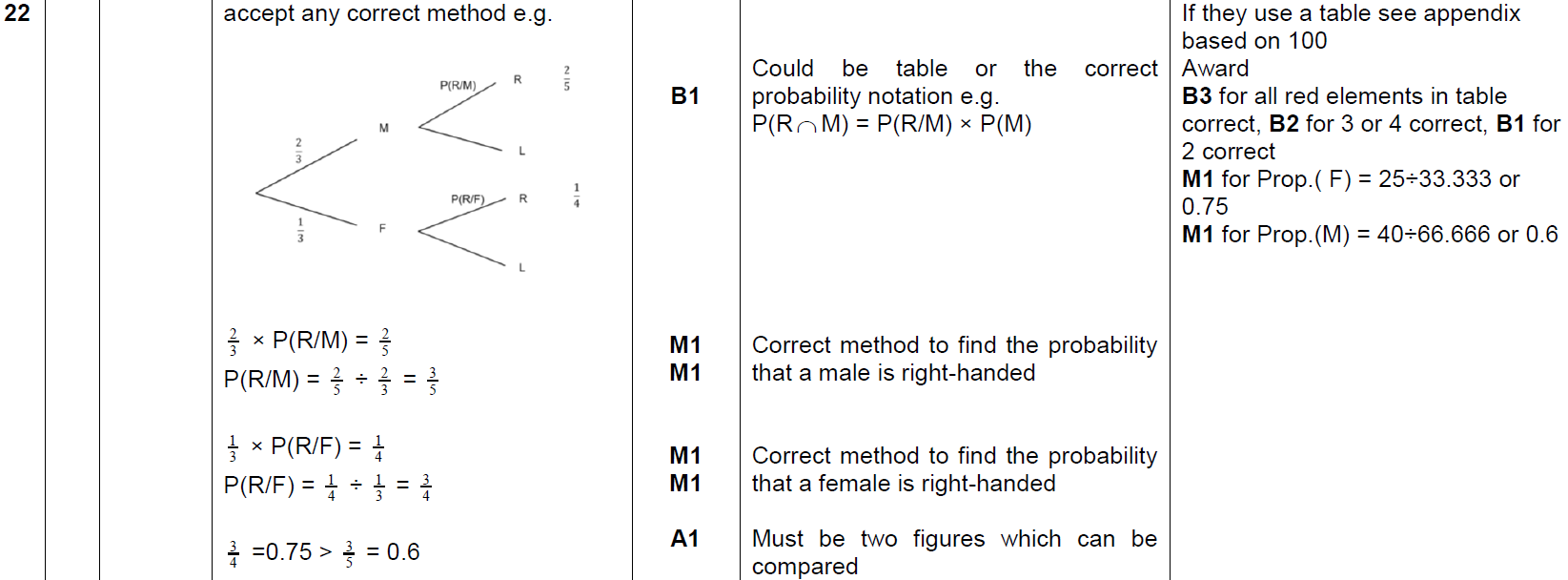 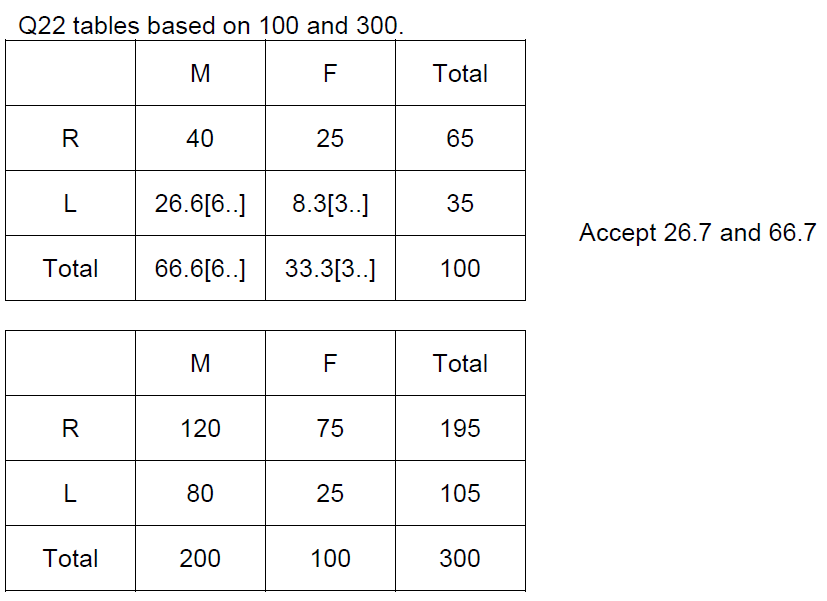 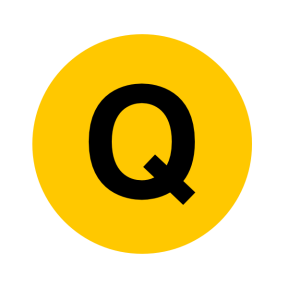 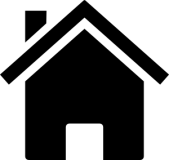 Nov 2018 2H Q13
Show that…
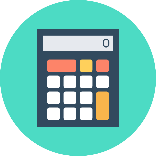 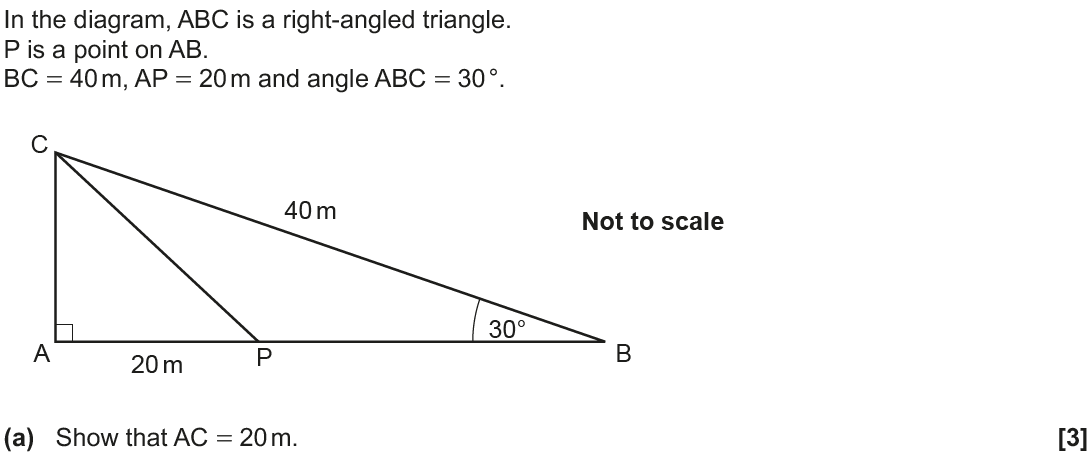 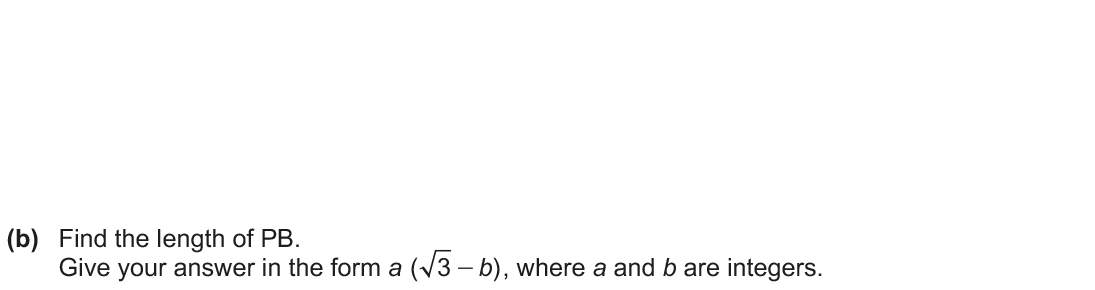 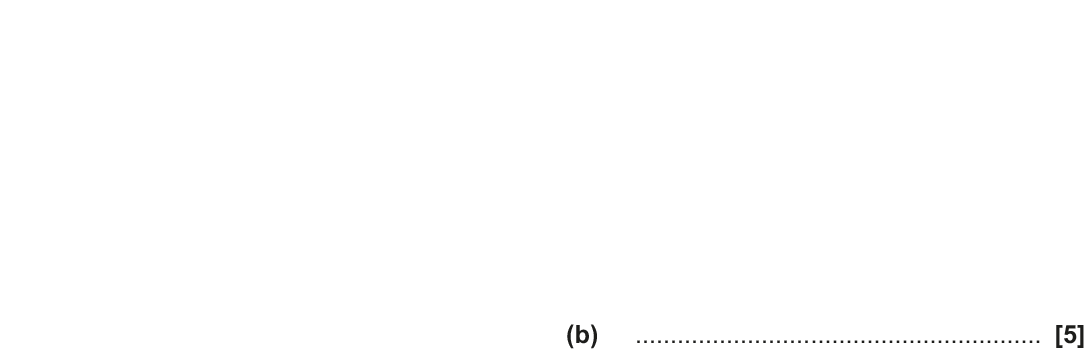 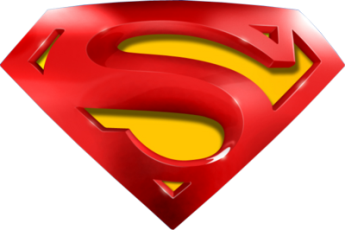 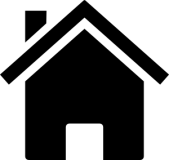 Nov 2018 2H Q13
Show that…
A
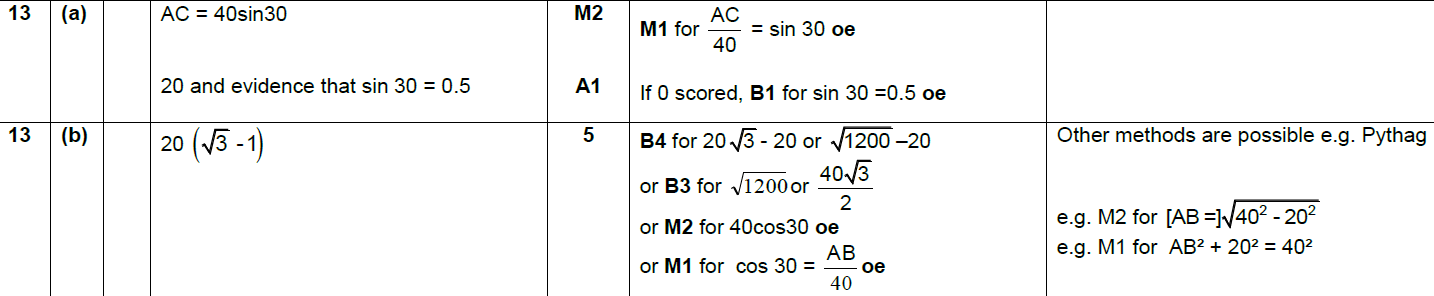 B
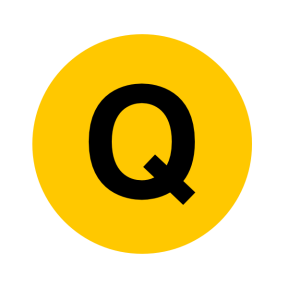 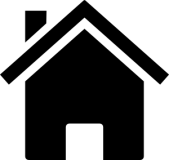 Nov 2018 2H Q20
Show that…
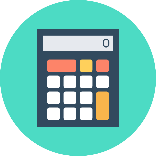 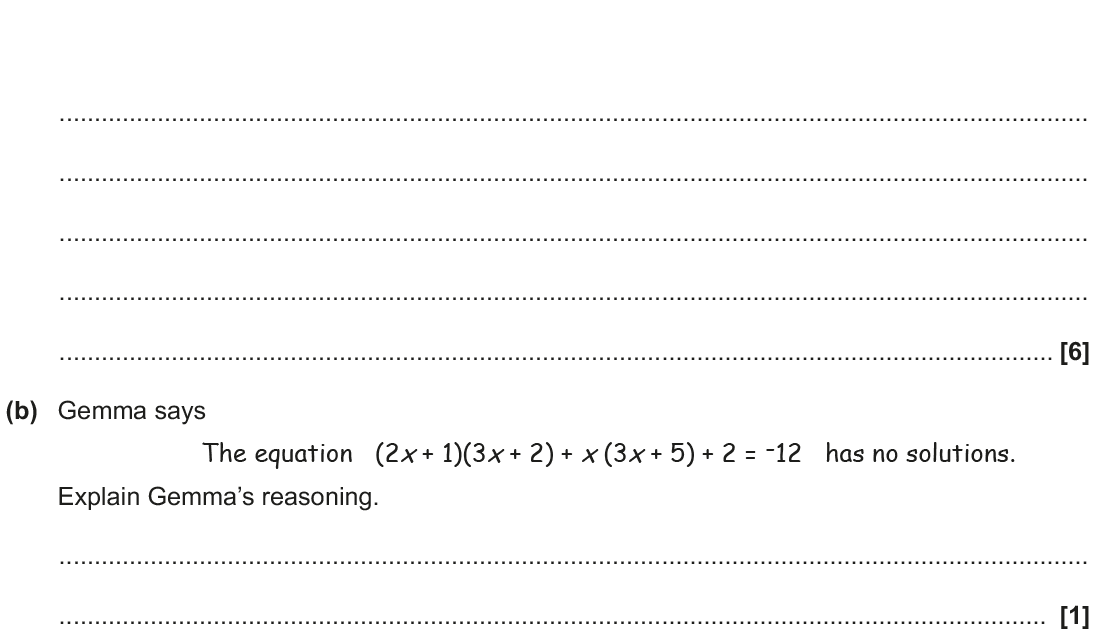 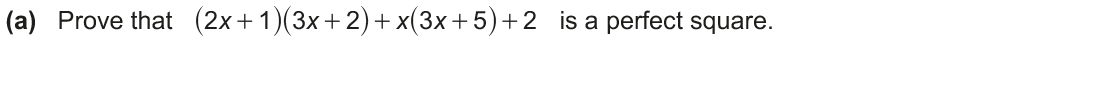 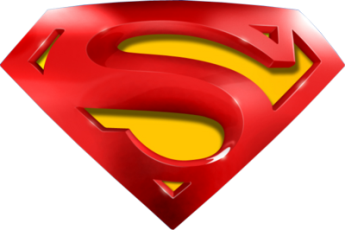 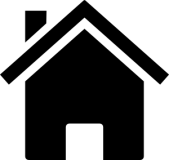 Nov 2018 2H Q20
Show that…
A
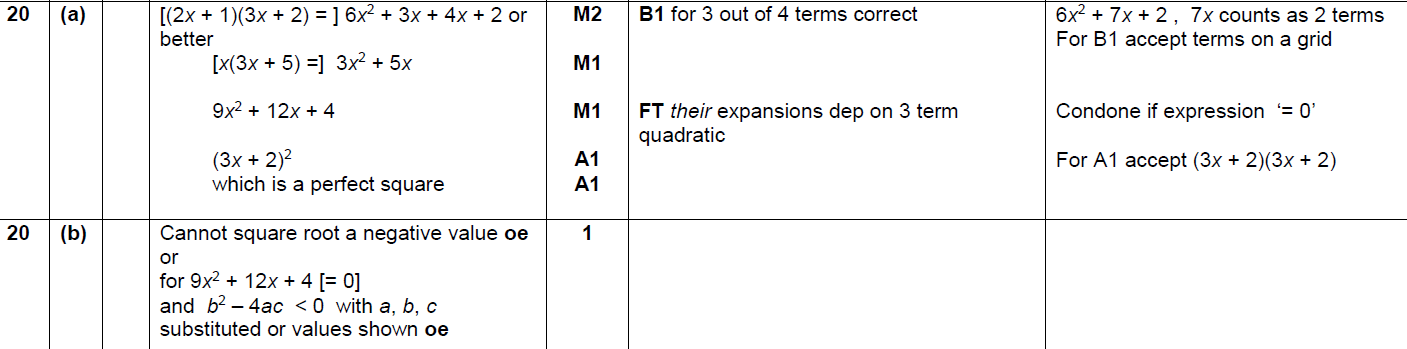 B
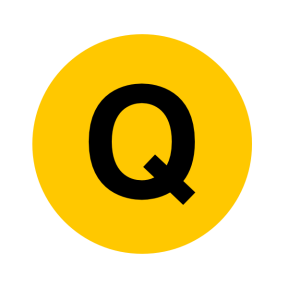 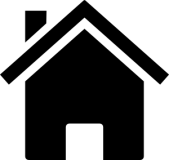 Nov 2018 3H Q5
Show that…
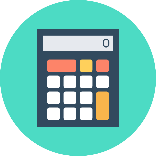 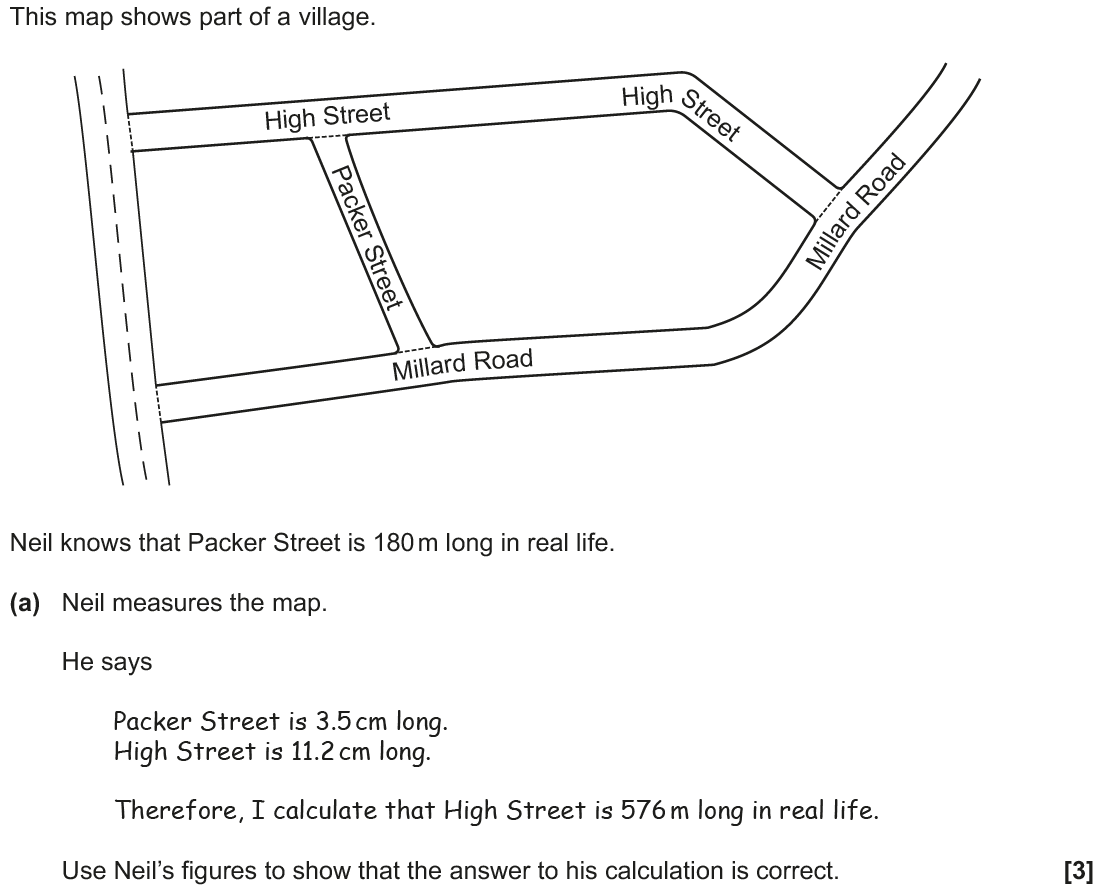 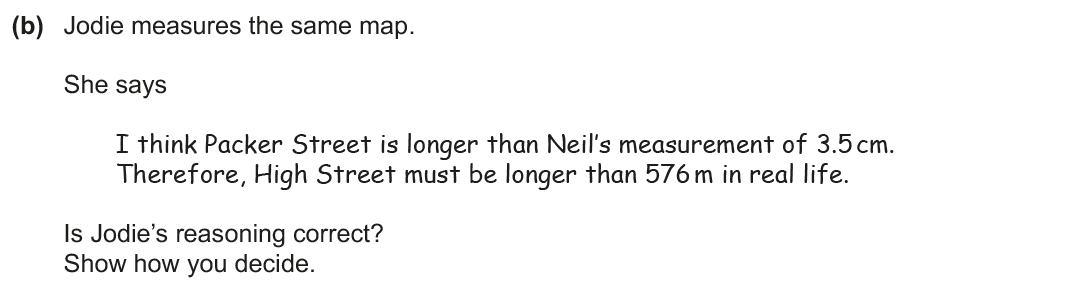 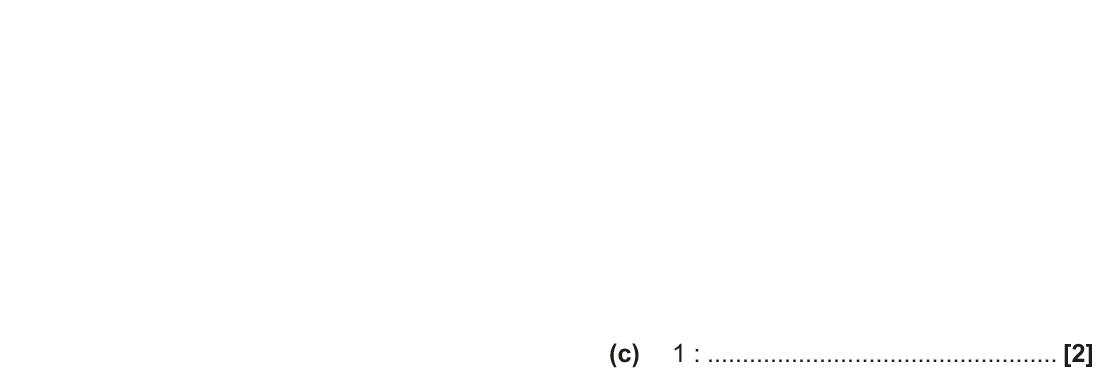 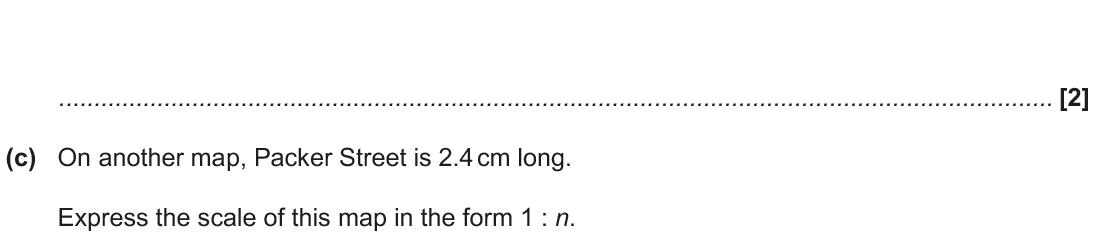 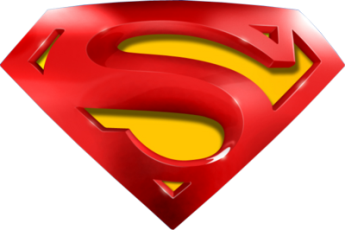 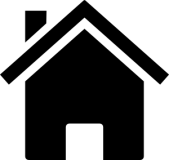 Nov 2018 3H Q5
Show that…
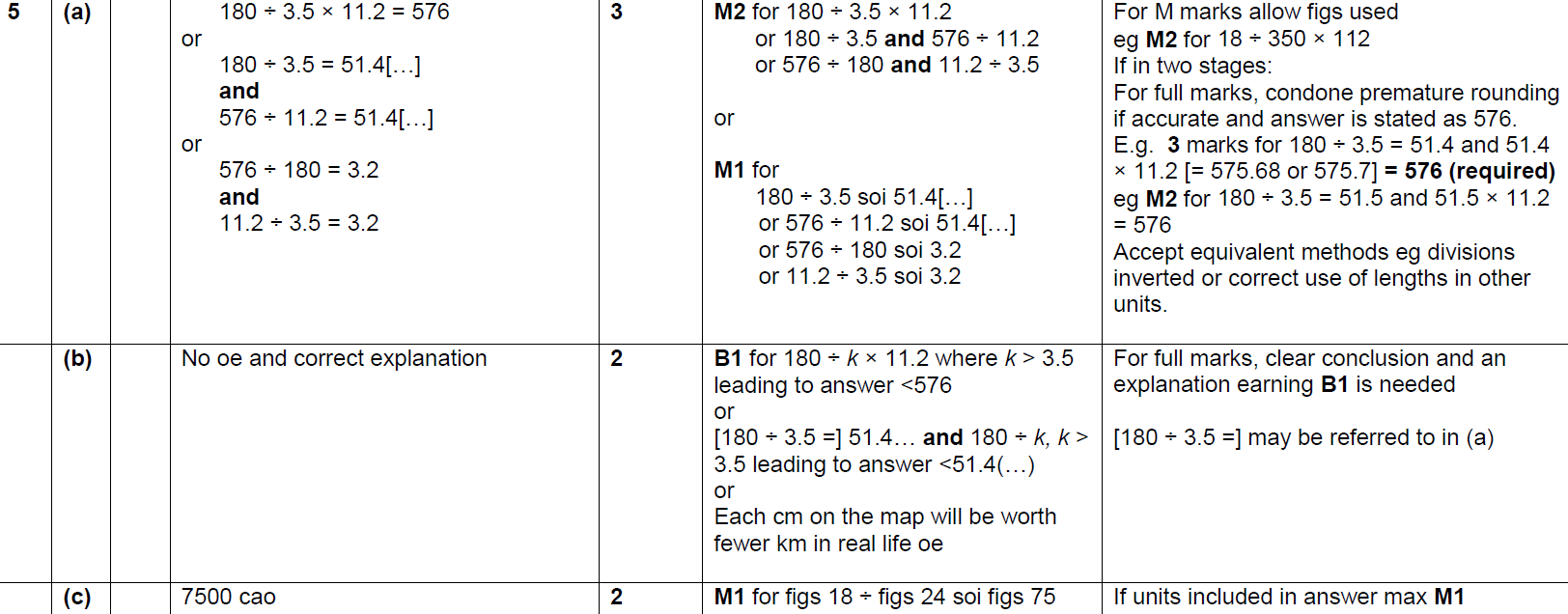 A
B
C
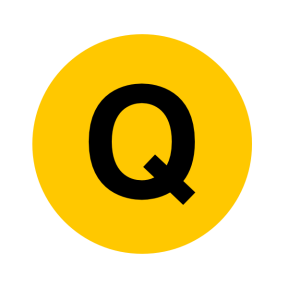 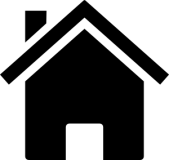 Nov 2018 3H Q16
Show that…
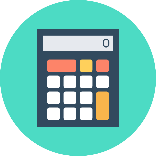 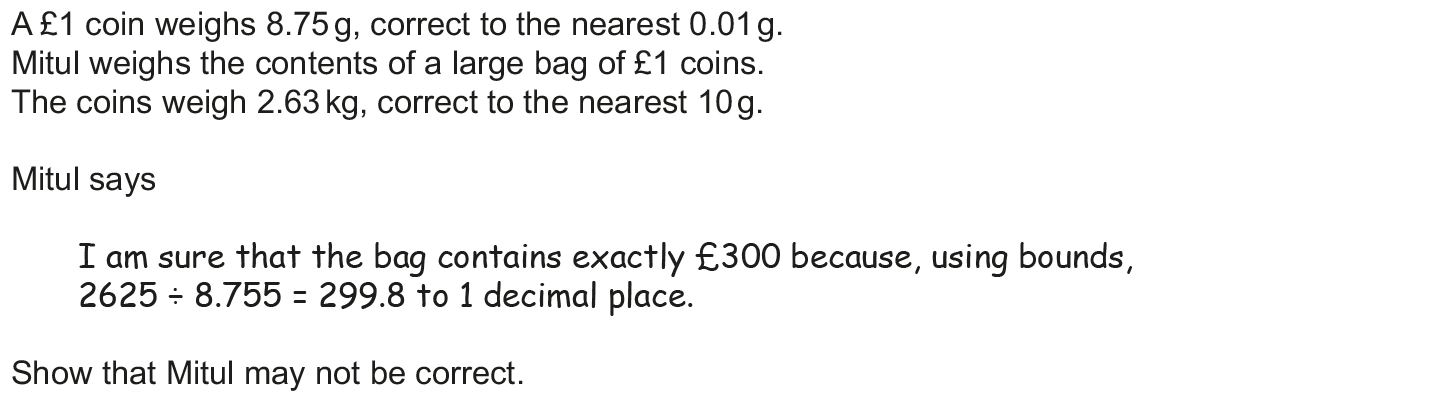 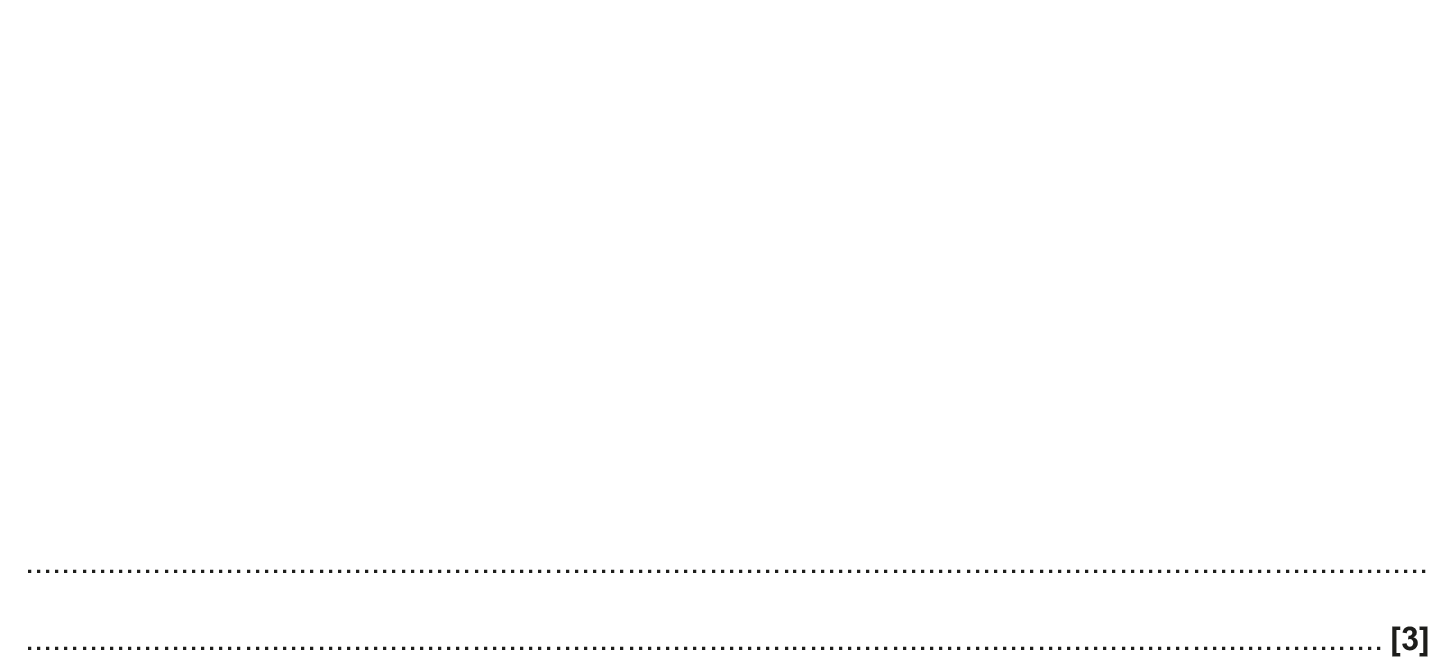 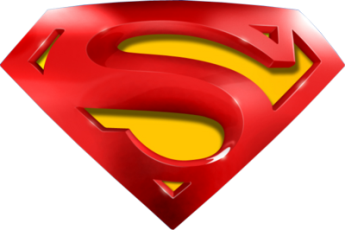 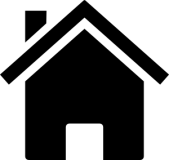 Nov 2018 3H Q16
Show that…
A
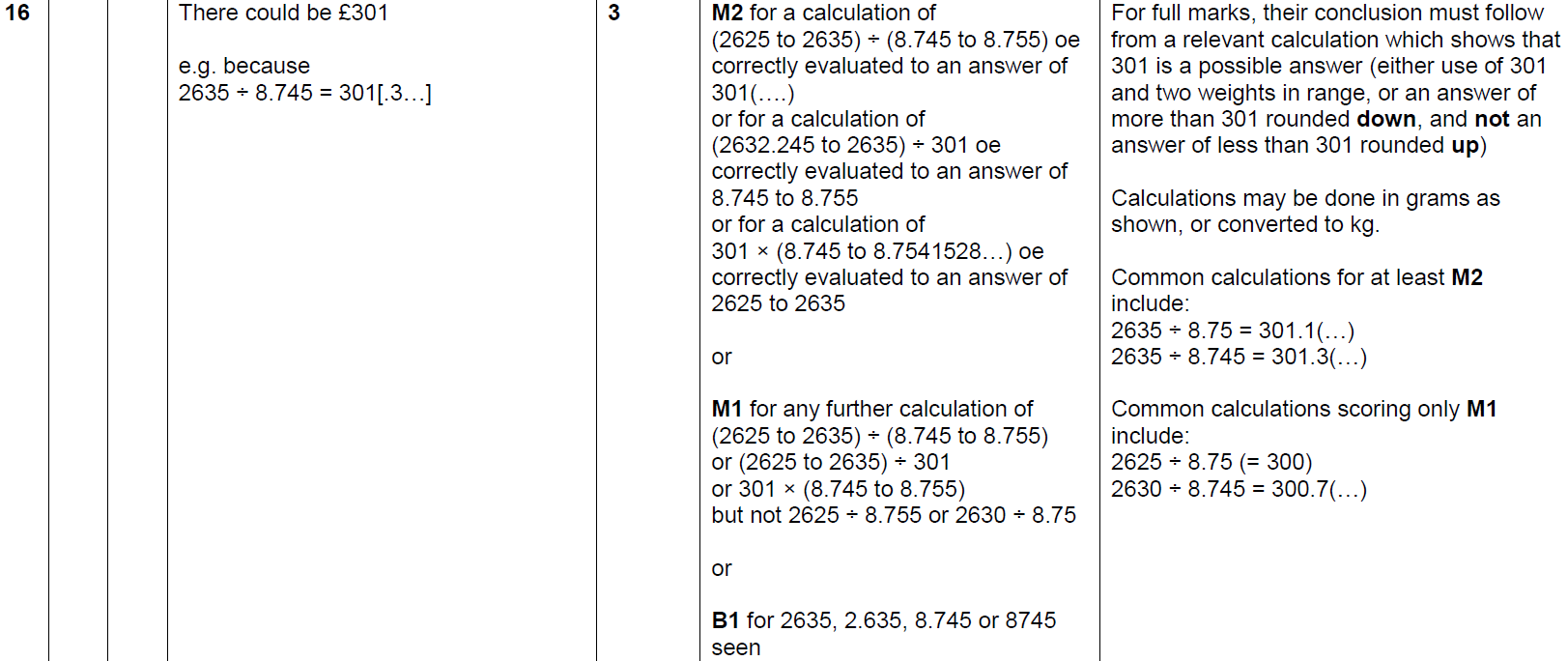 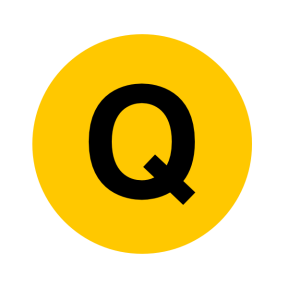 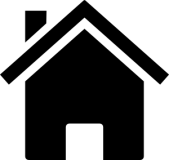 Nov 2018 3H Q21
Show that…
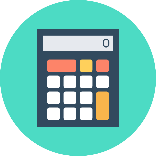 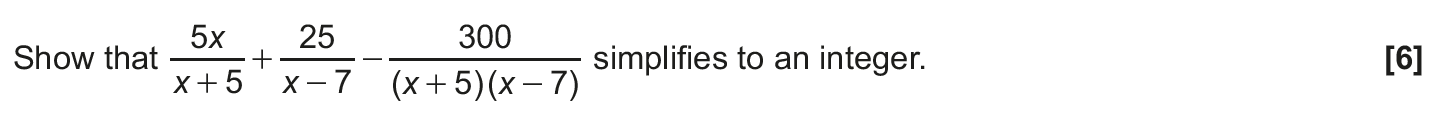 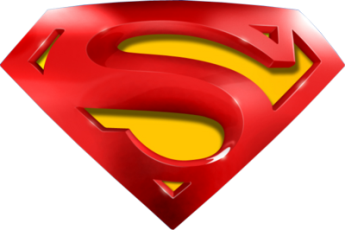 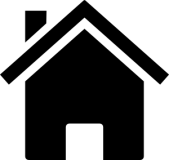 Nov 2018 3H Q21
Show that…
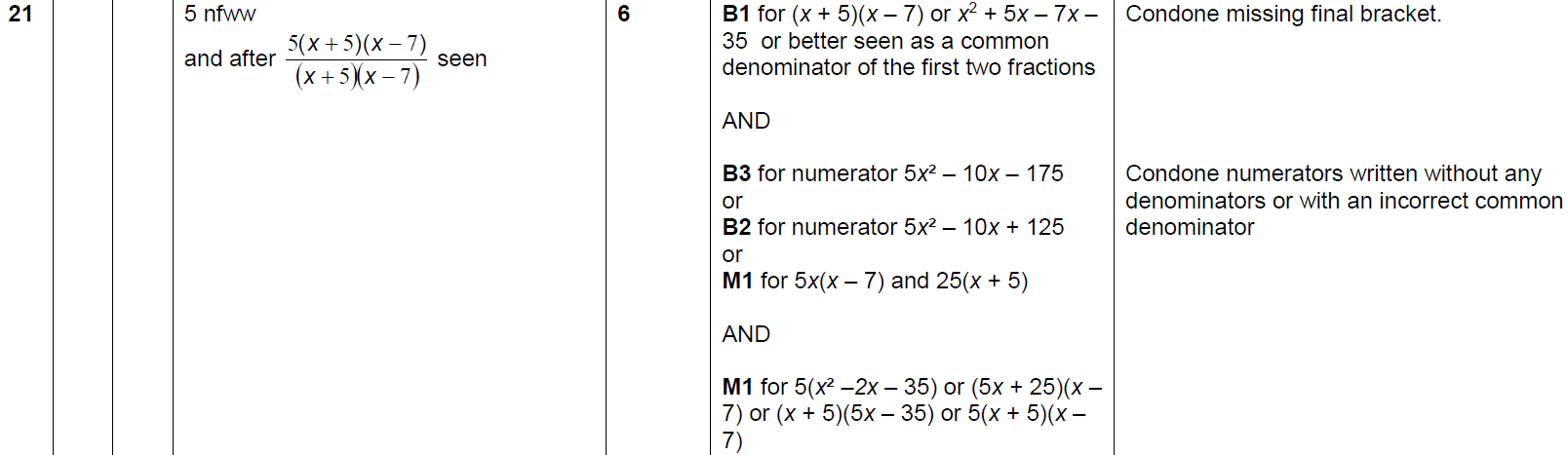 A
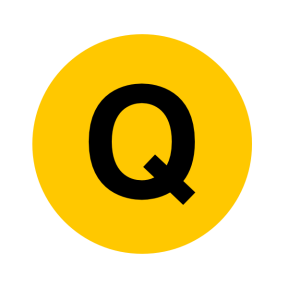 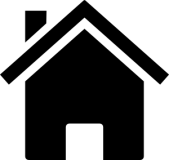 Number
Notes on Number Questions for OCR
There is again a large overlap between a lot of sub-topics, which knowledge of multiple concepts such as percentages, fractions and decimals all required to solve a single question (particularly later on in papers). For this reason an extra sub topic was created.

Ratio and basic proportion cover a variety of different questions with extremely similar steps used when solving them. As similar approaches can be used for all of them, I did not create multiple sub-topics.
 
Properties of numbers largely deals with prime factor decomposition and using this to find the HCF and LCM of numbers, but also the general principles of types of numbers such as primes.

Decimals, Fractions percentages (and ratios to a lesser extent) are all use commonly through the probability topic.

Exponential modelling questions appear in every paper- these have been placed within the percentages topic
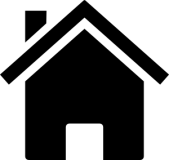 Number
Number
Using a Calculator/ BIDMAS
Standard Form
Surds
Properties of Numbers
Rounding & Estimation
Upper & Lower Bounds
Recurring Decimals
Combinations
Fractions
Percentages
Decimals
FDPR mixed context
Ratio & Basic Proportion
Direct & Inverse Proportion
Compound Measures
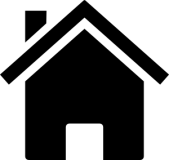 Notes
May 2017 1H Q1
Number
Using a Calculator / BIDMAS
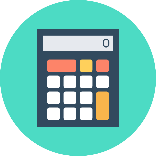 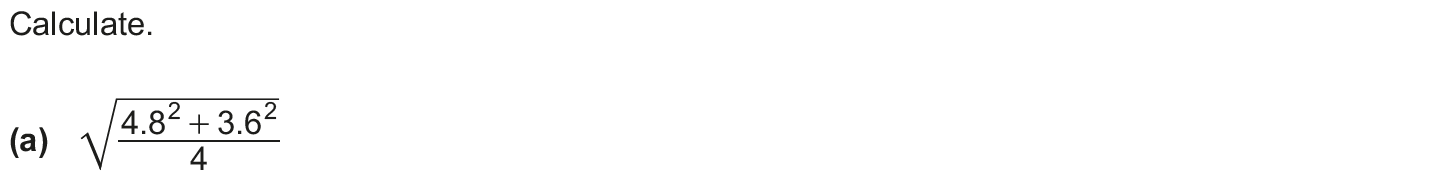 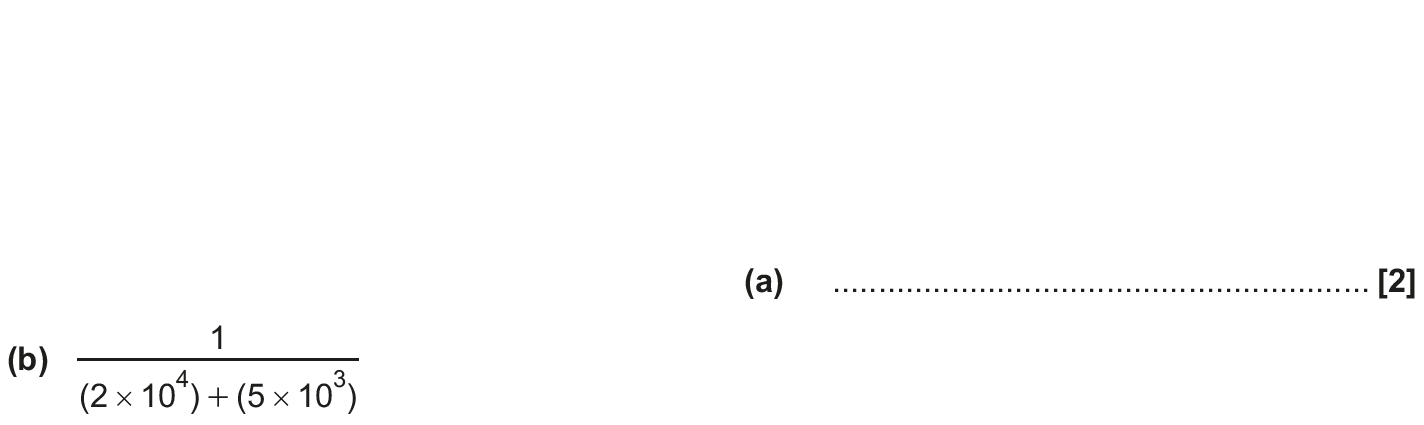 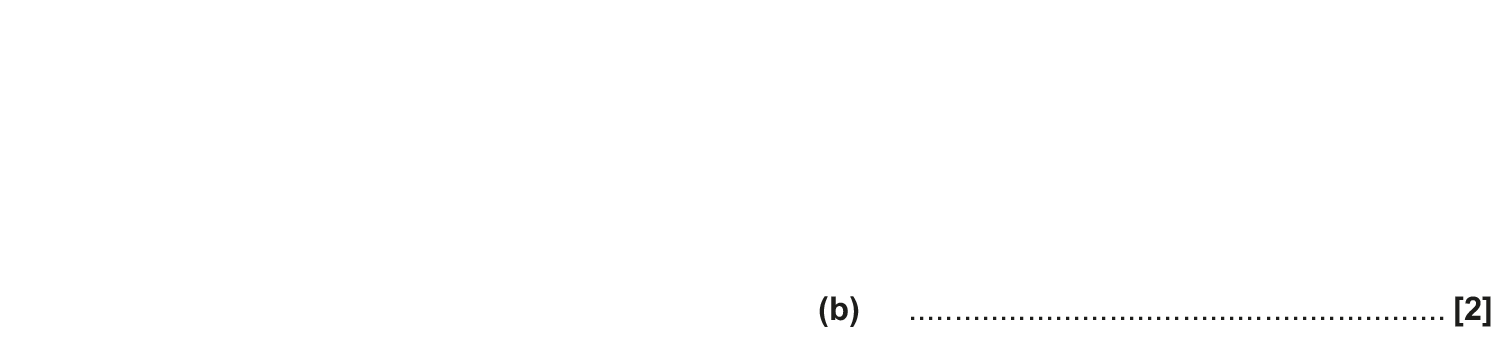 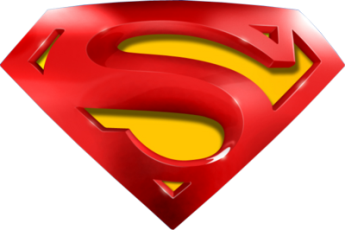 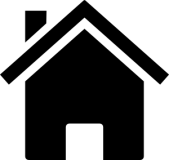 May 2017 1H Q1
Number
Using a Calculator / BIDMAS
A
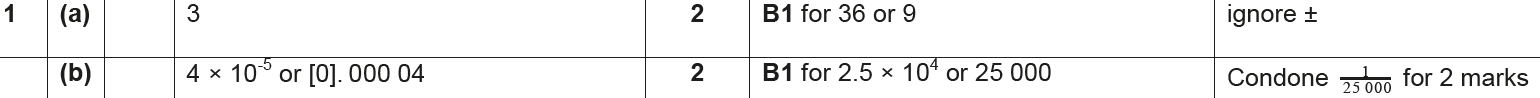 B
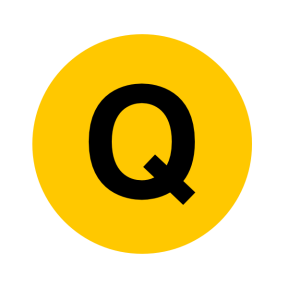 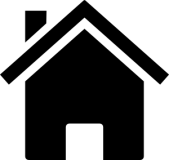 Number
Standard Form
Standard Form
June 2017
3H Q1
Nov 2017
3H Q5
SAM
1H Q13
June 2018
2H Q1
Practice
3H Q6
Nov 2018
2H Q1
Nov 2018
3H Q3
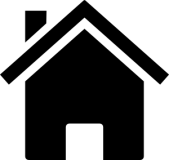 SAM 1H Q13
Number
Standard Form
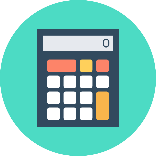 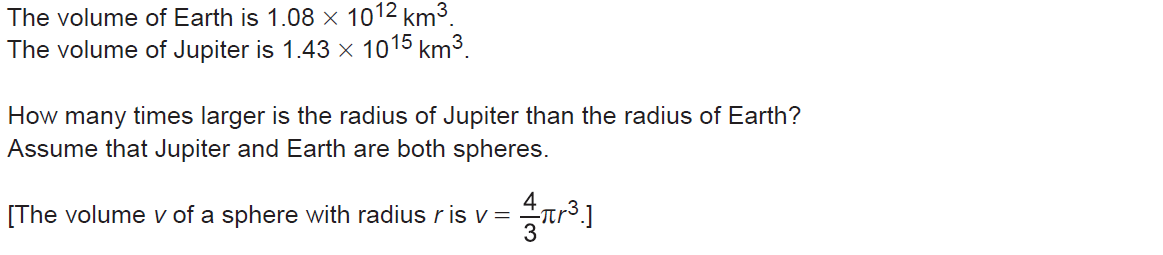 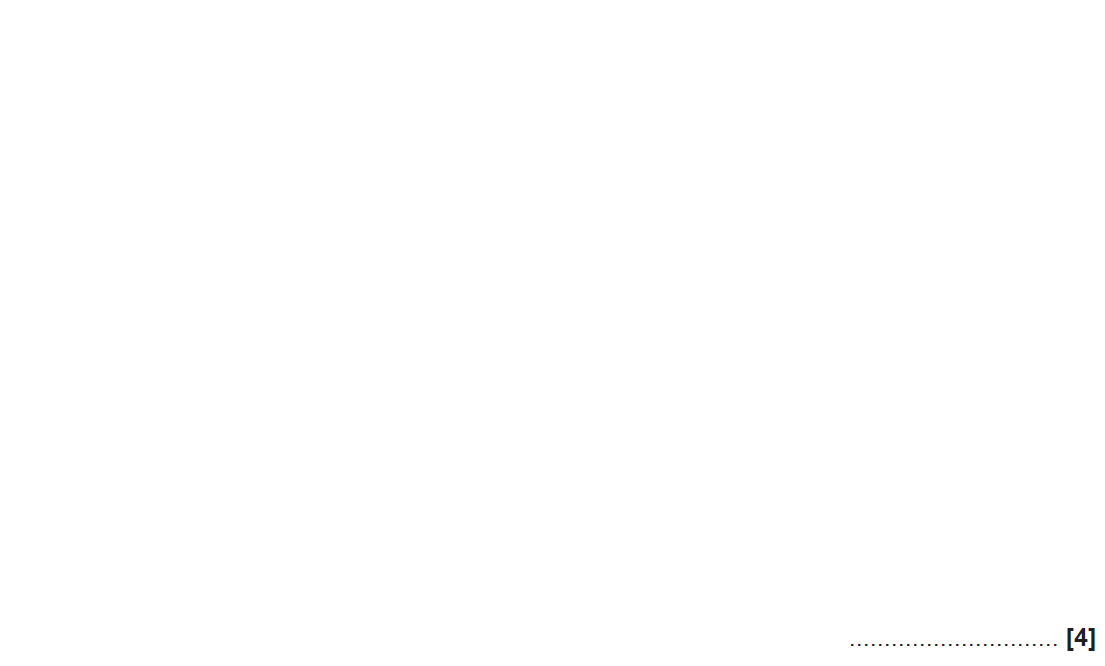 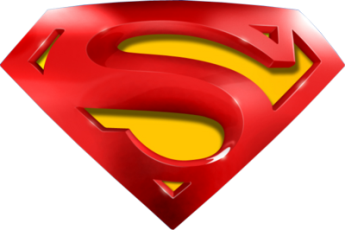 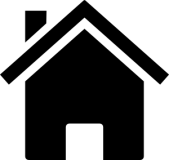 SAM 1H Q13
Number
Standard Form
A
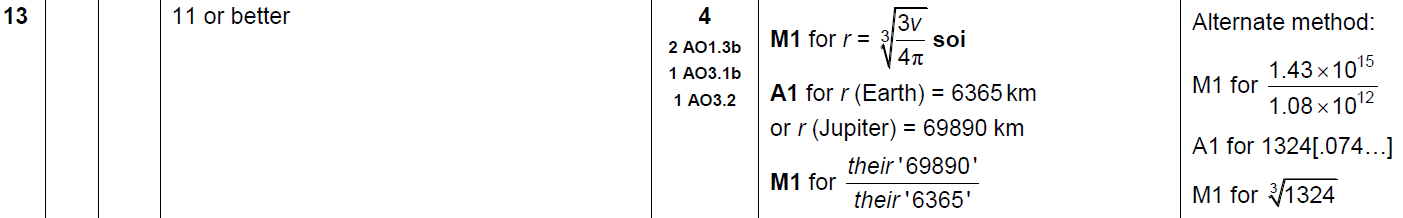 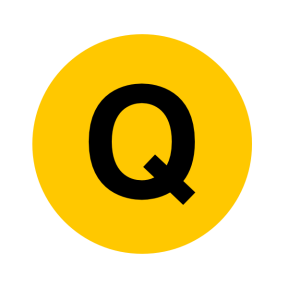 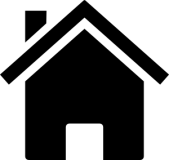 Practice 3H Q6
Number
Standard Form
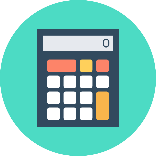 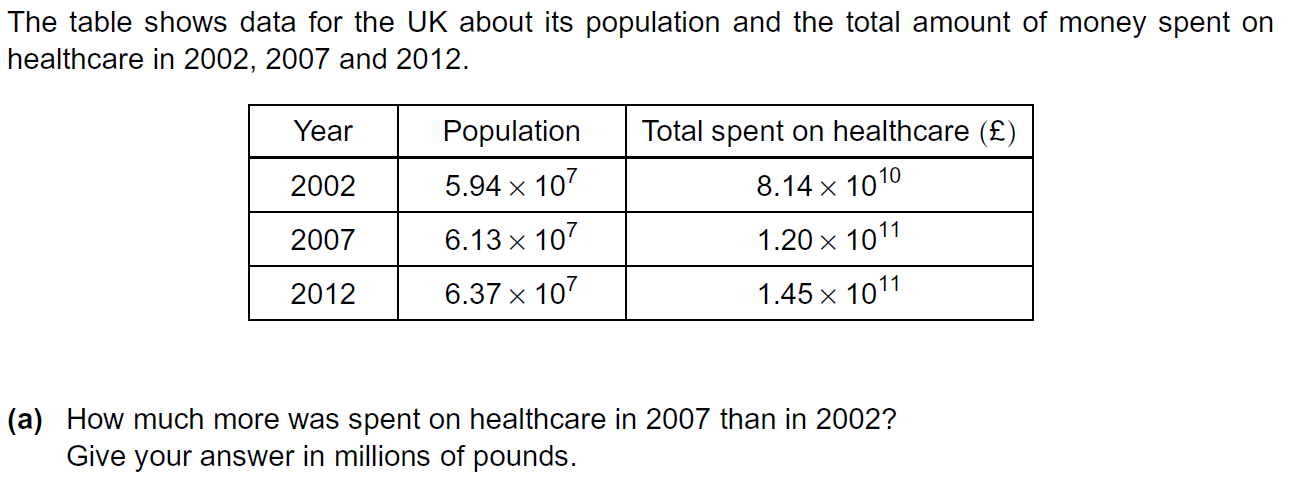 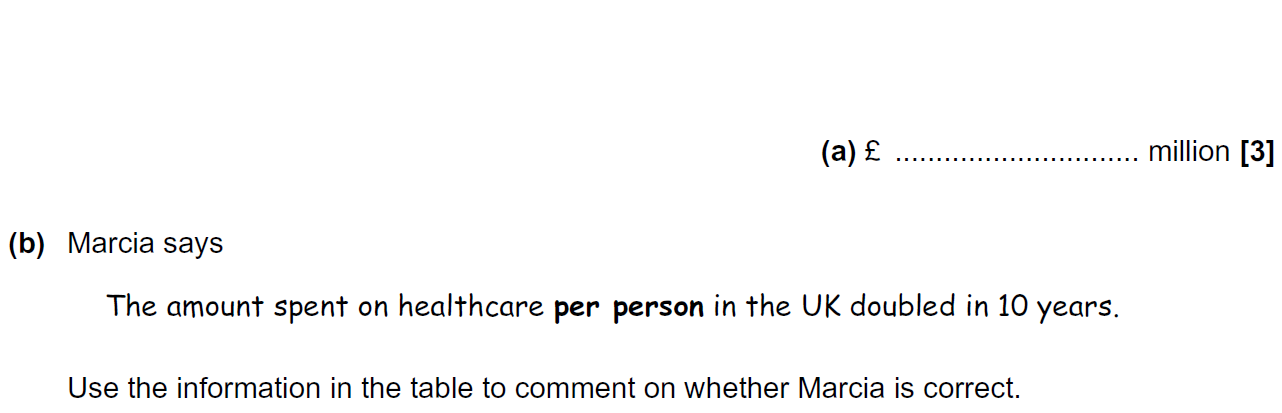 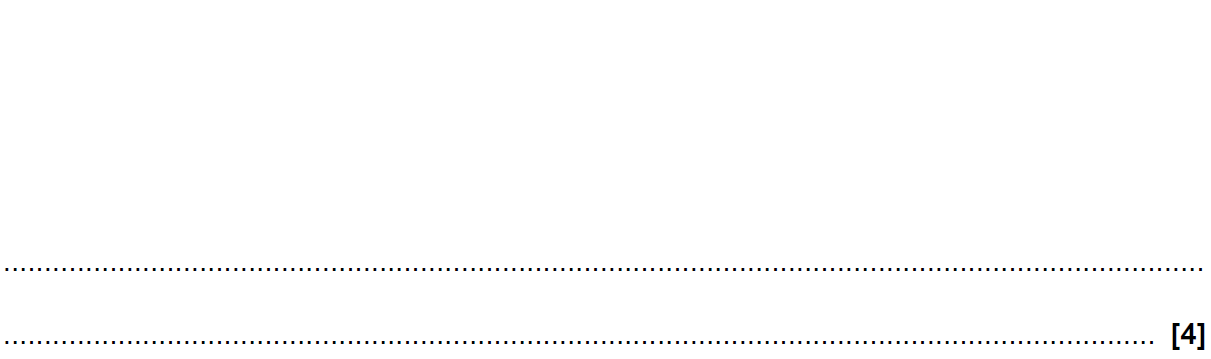 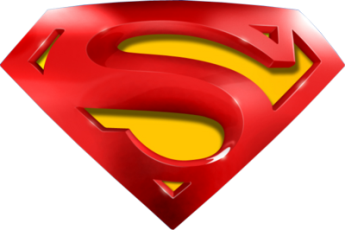 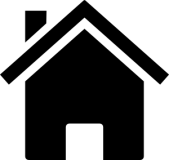 Practice 3H Q6
Number
Standard Form
A
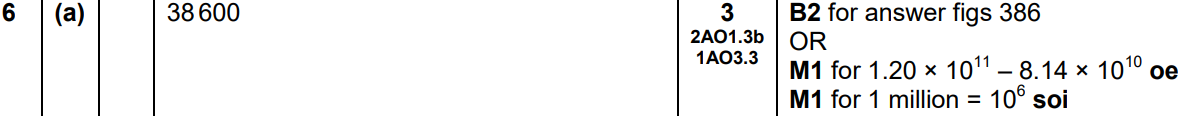 B
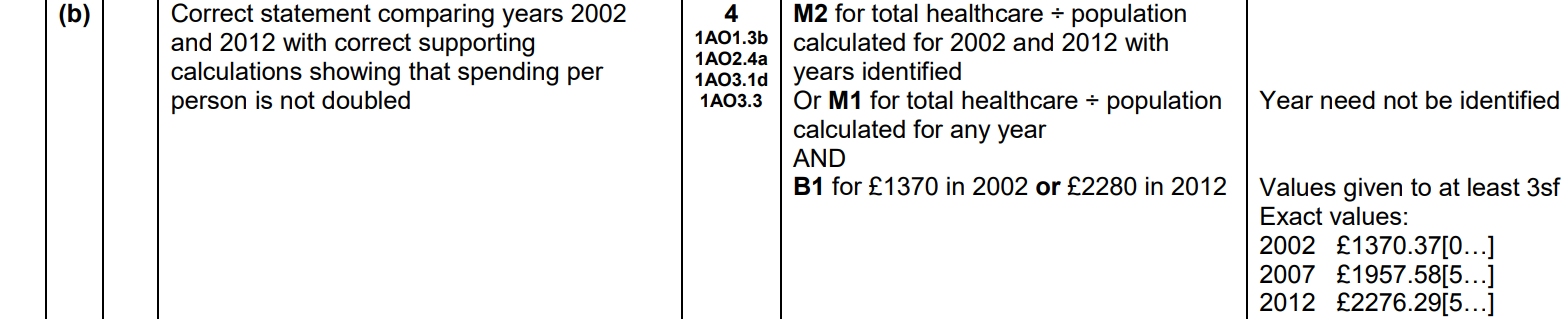 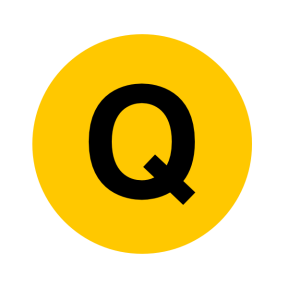 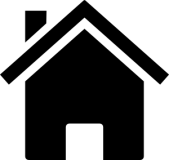 June 2017 3H Q1
Number
Standard Form
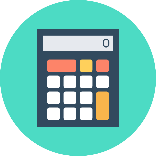 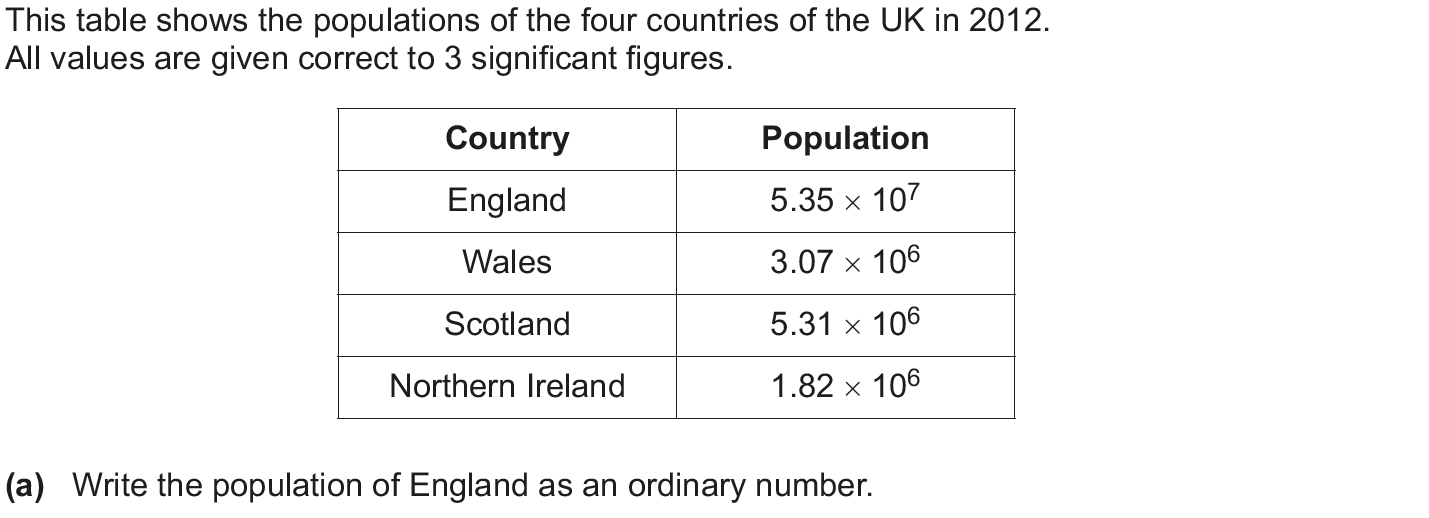 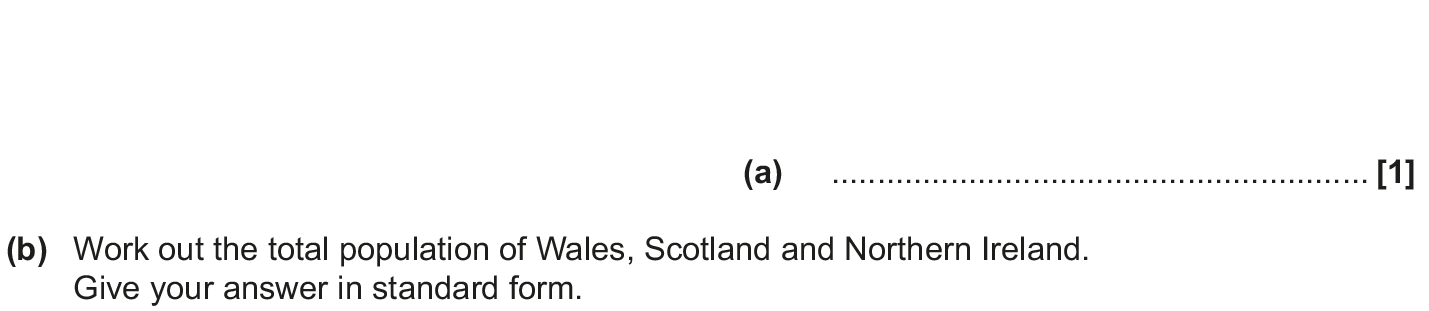 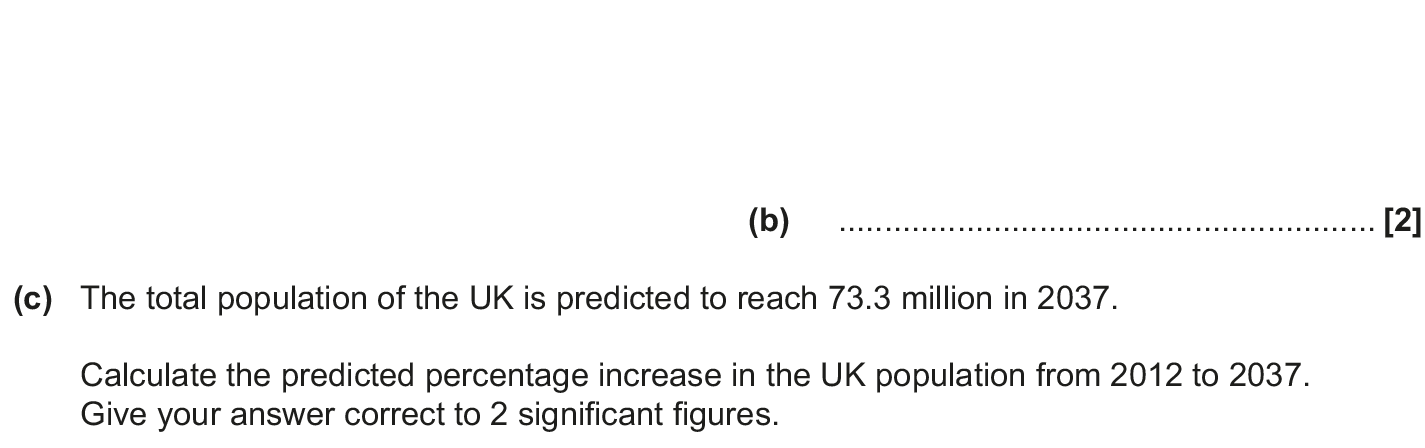 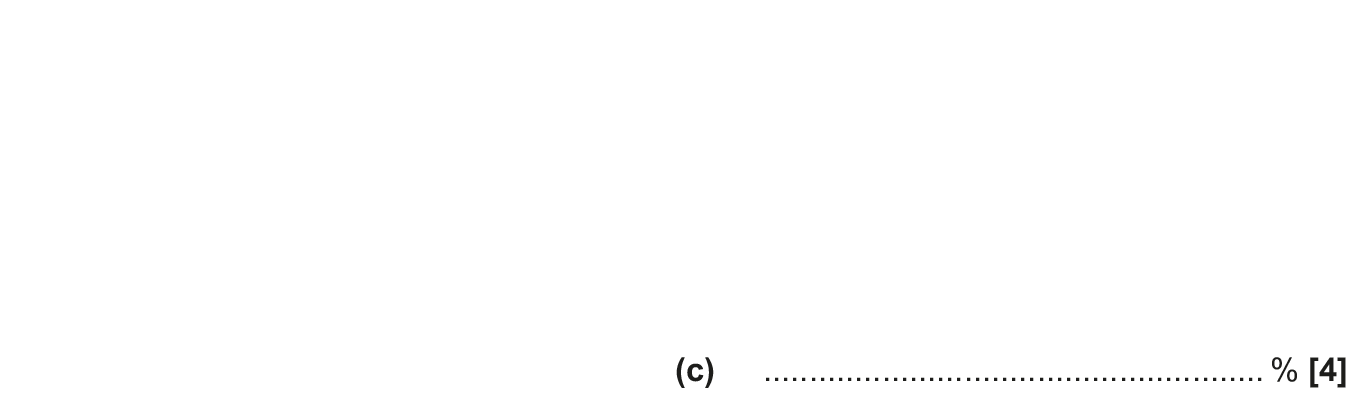 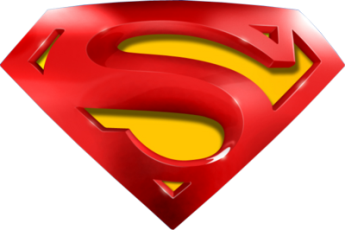 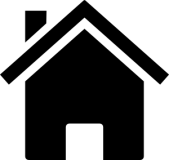 June 2017 3H Q1
Number
Standard Form
A
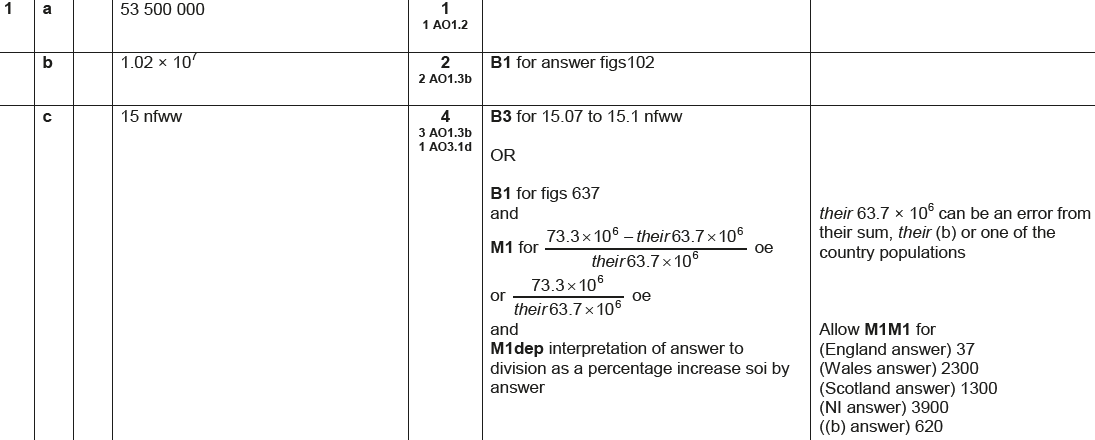 B
C
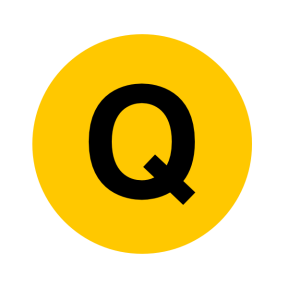 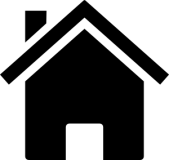 Nov 2017 3H Q5
Number
Standard Form
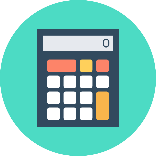 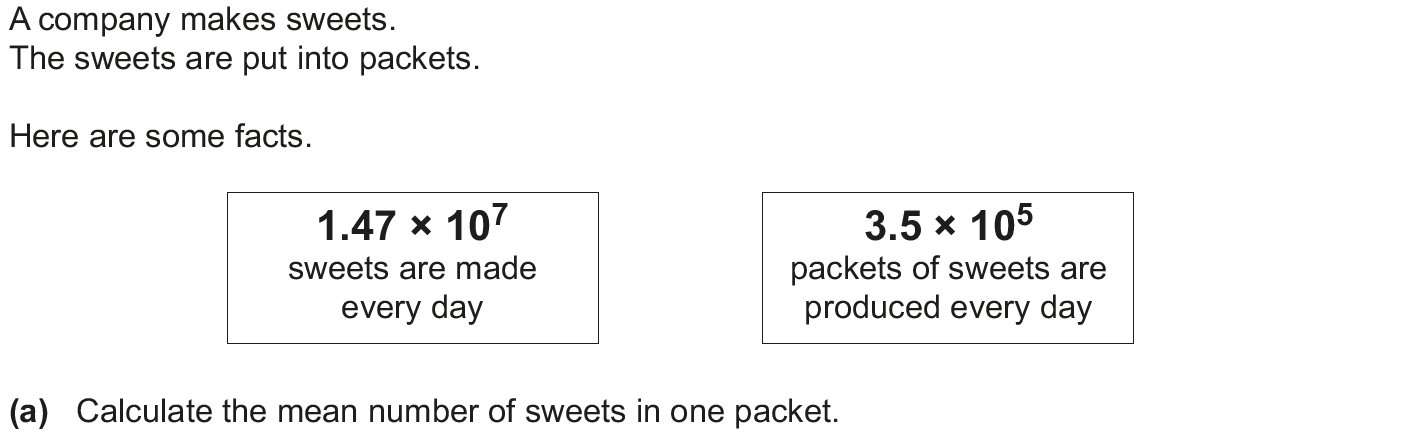 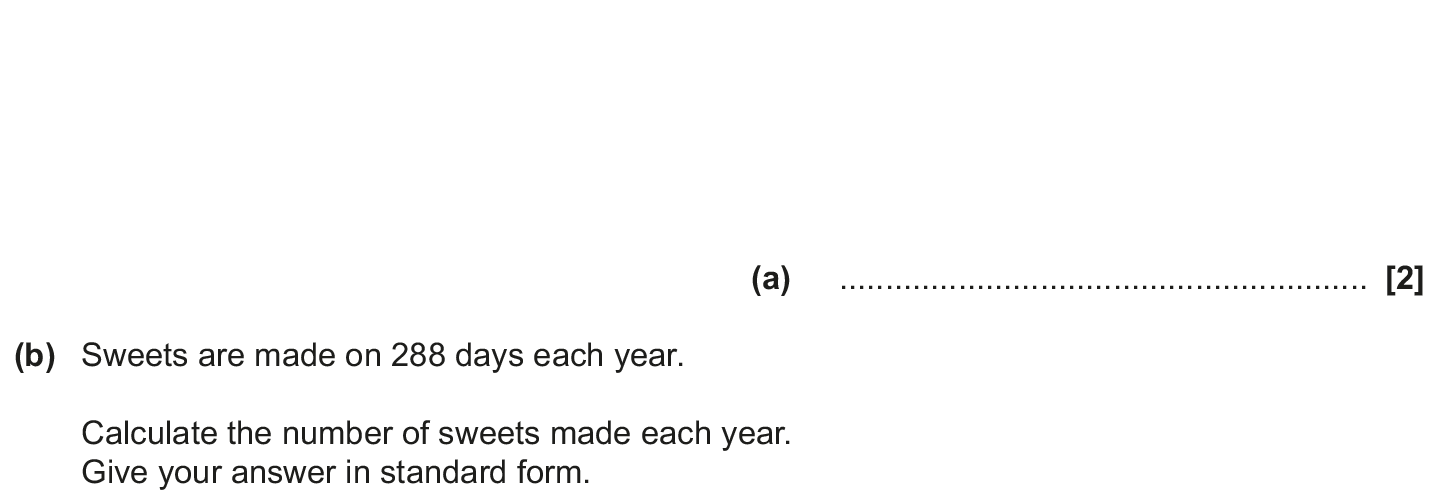 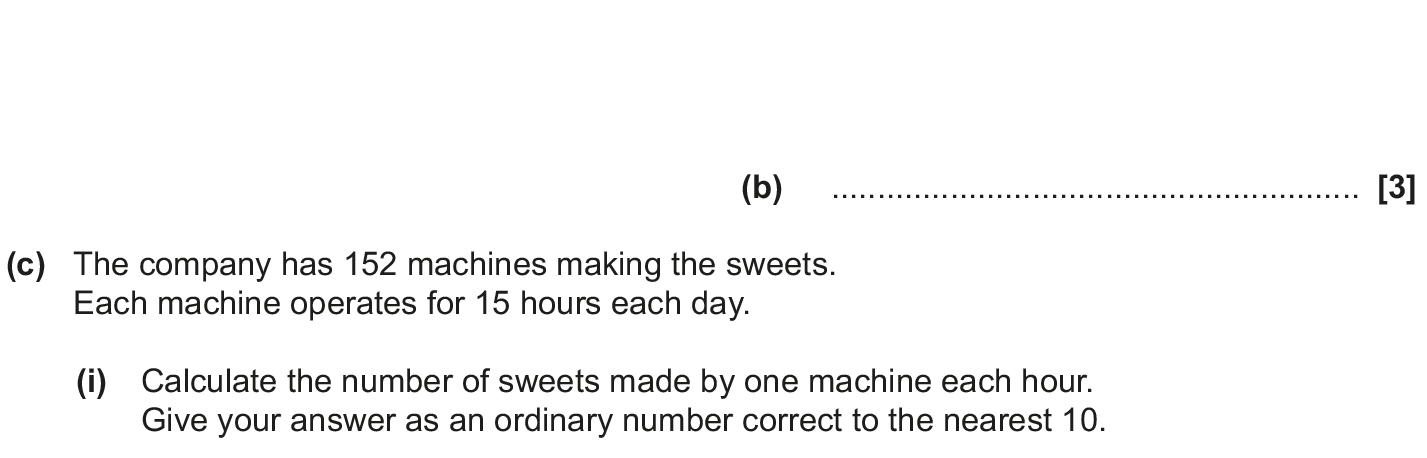 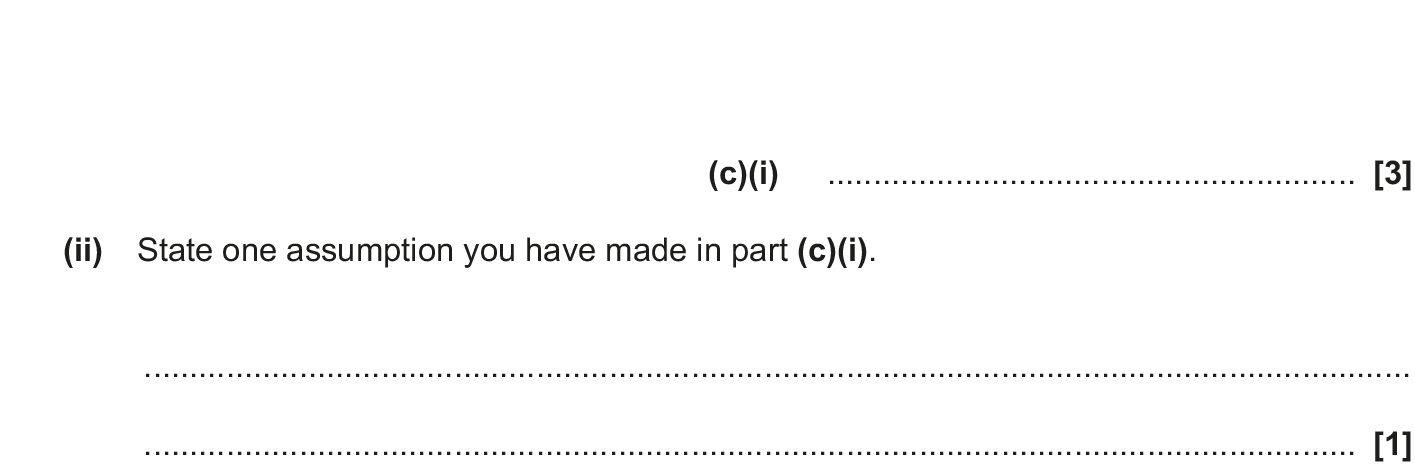 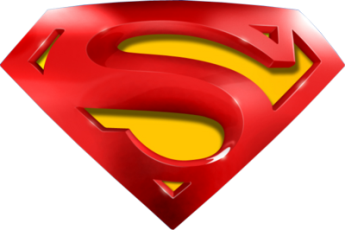 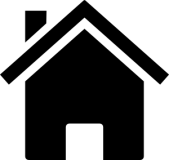 Nov 2017 3H Q5
Number
Standard Form
A
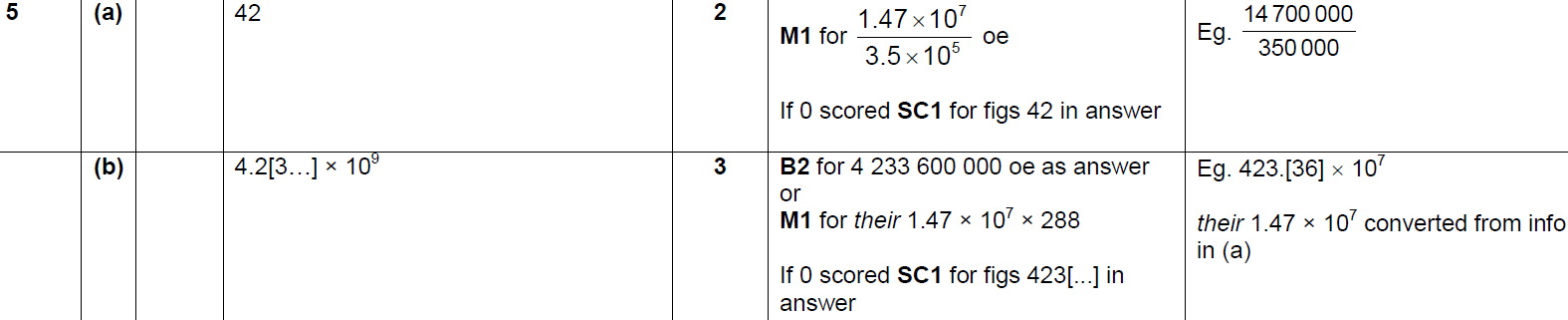 B
C (i)
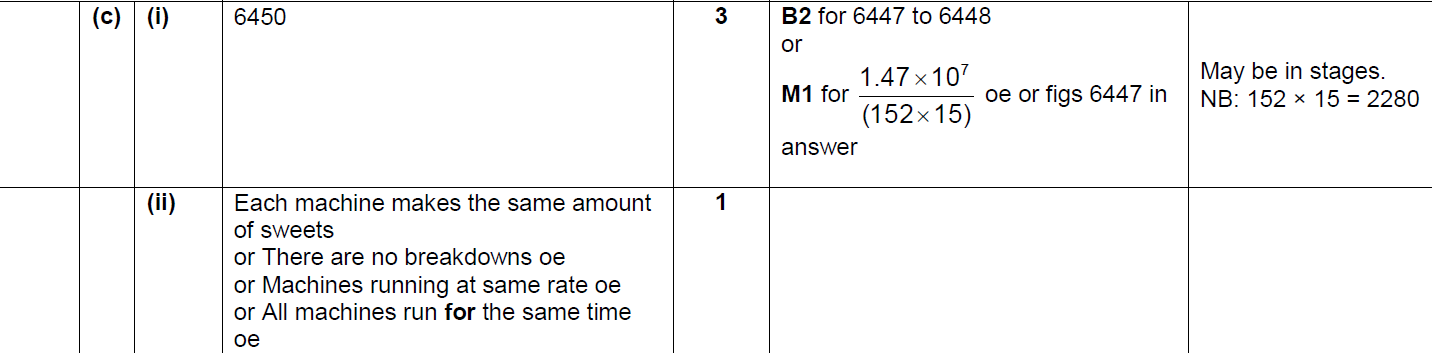 C (ii)
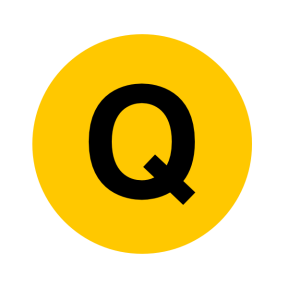 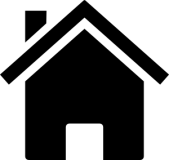 June 2018 2H Q1
Number
Standard Form
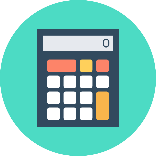 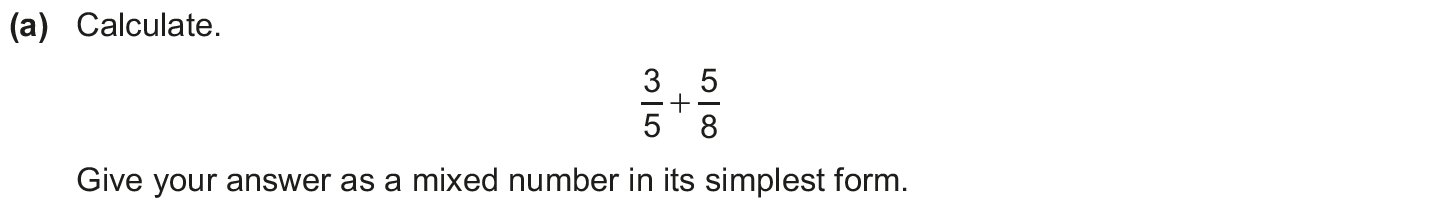 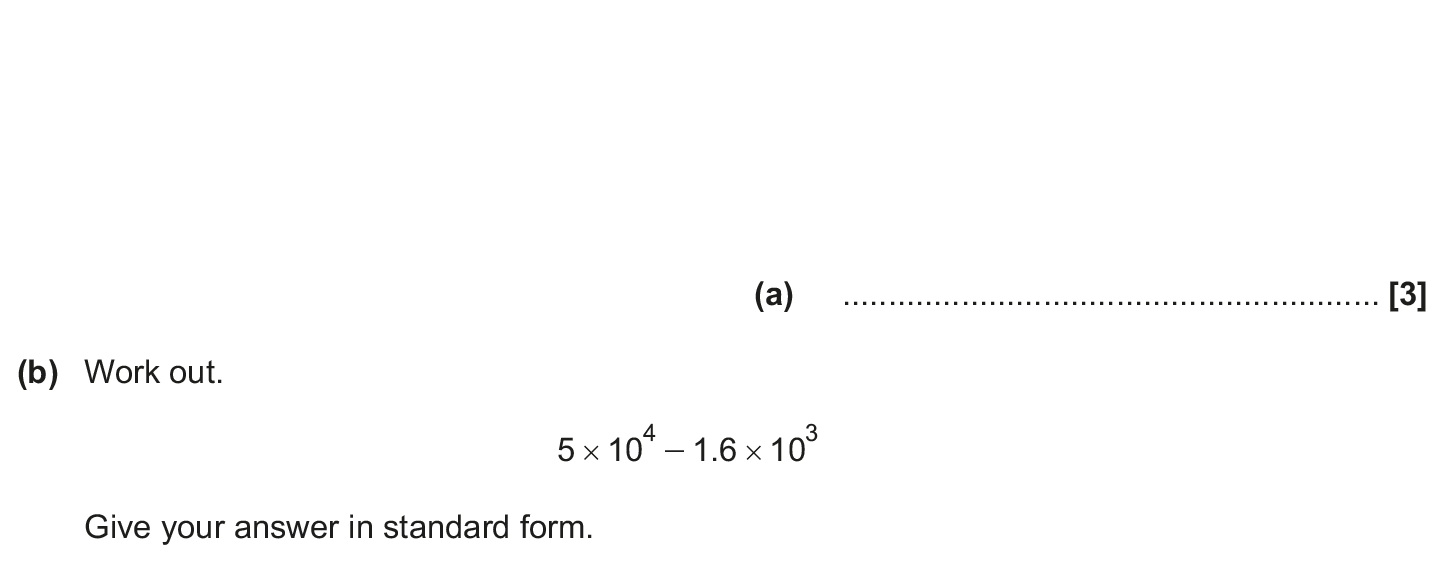 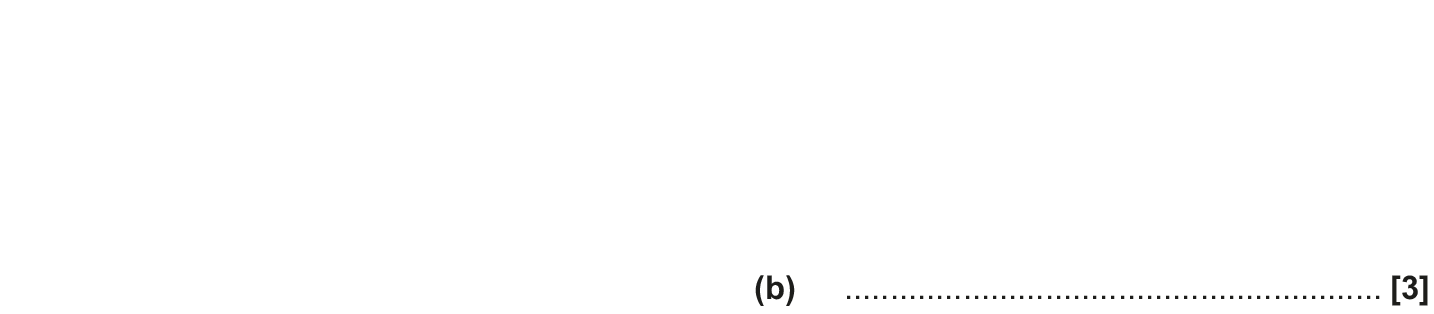 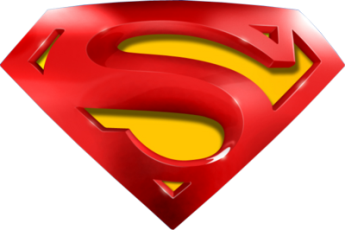 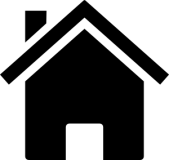 June 2018 2H Q1
Number
Standard Form
A
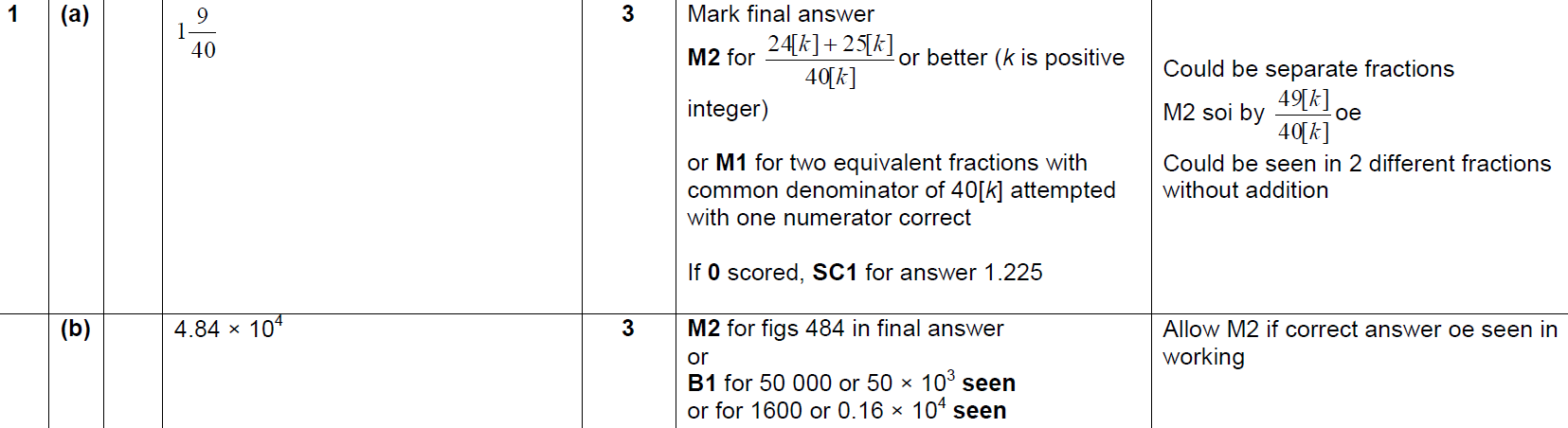 B
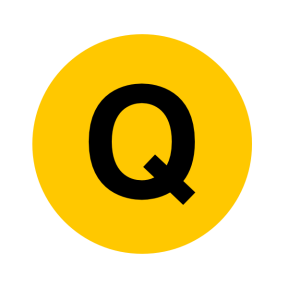 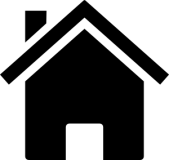 Nov 2018 2H Q1
Number
Standard Form
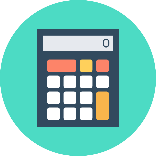 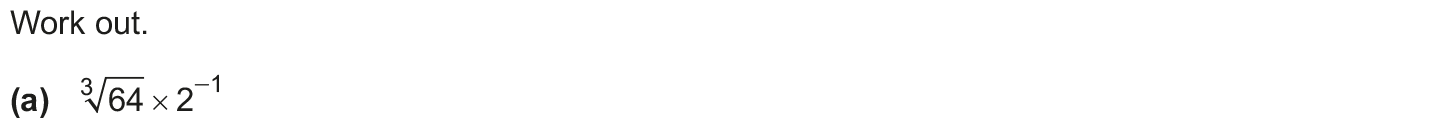 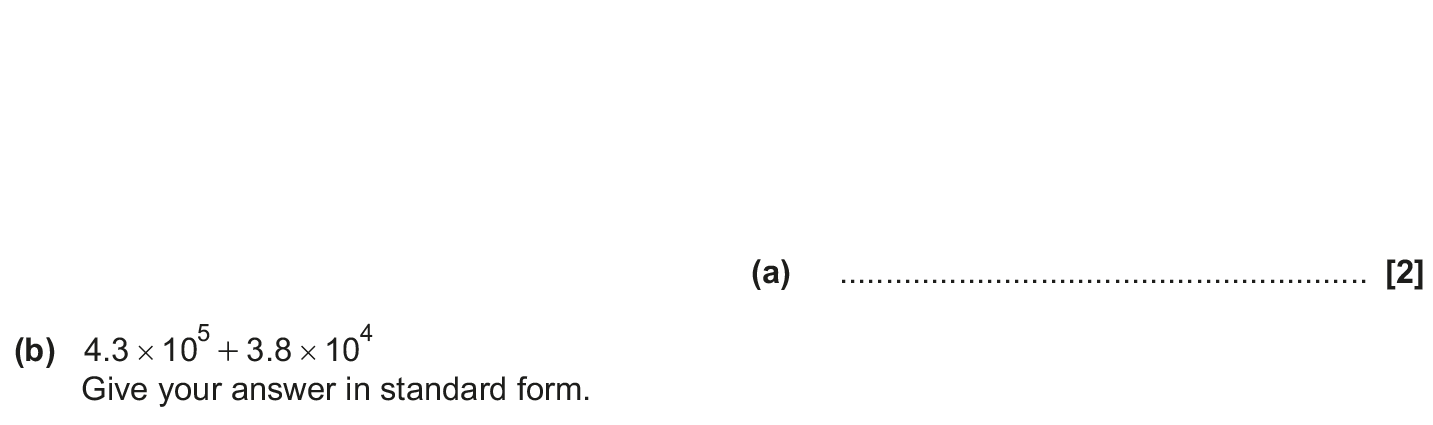 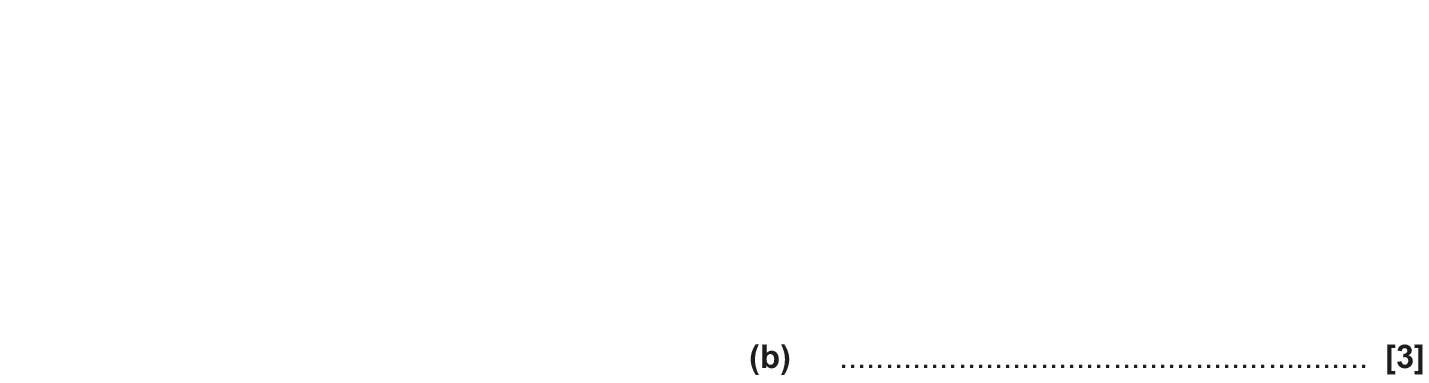 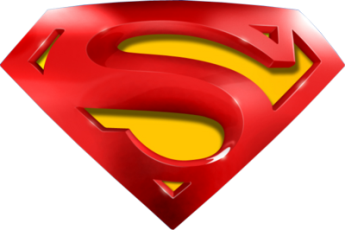 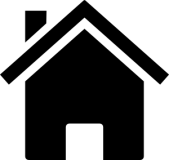 Nov 2018 2H Q1
Number
Standard Form
A
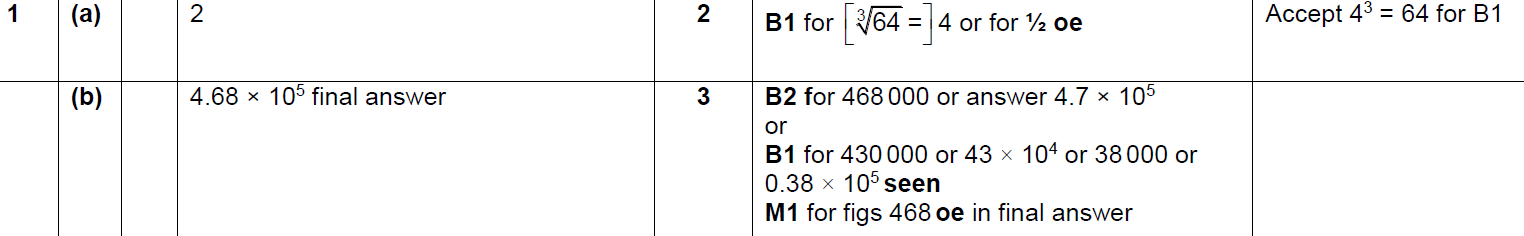 B
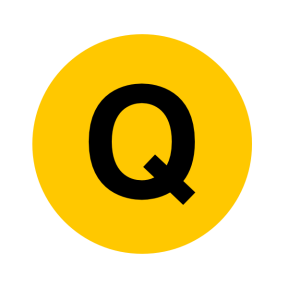 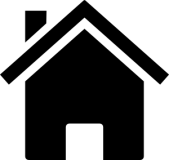 Nov 2018 3H Q3
Number
Standard Form
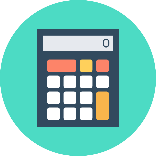 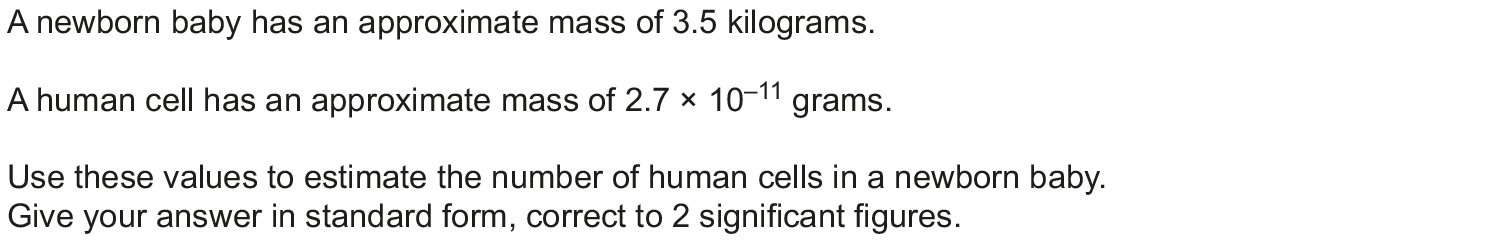 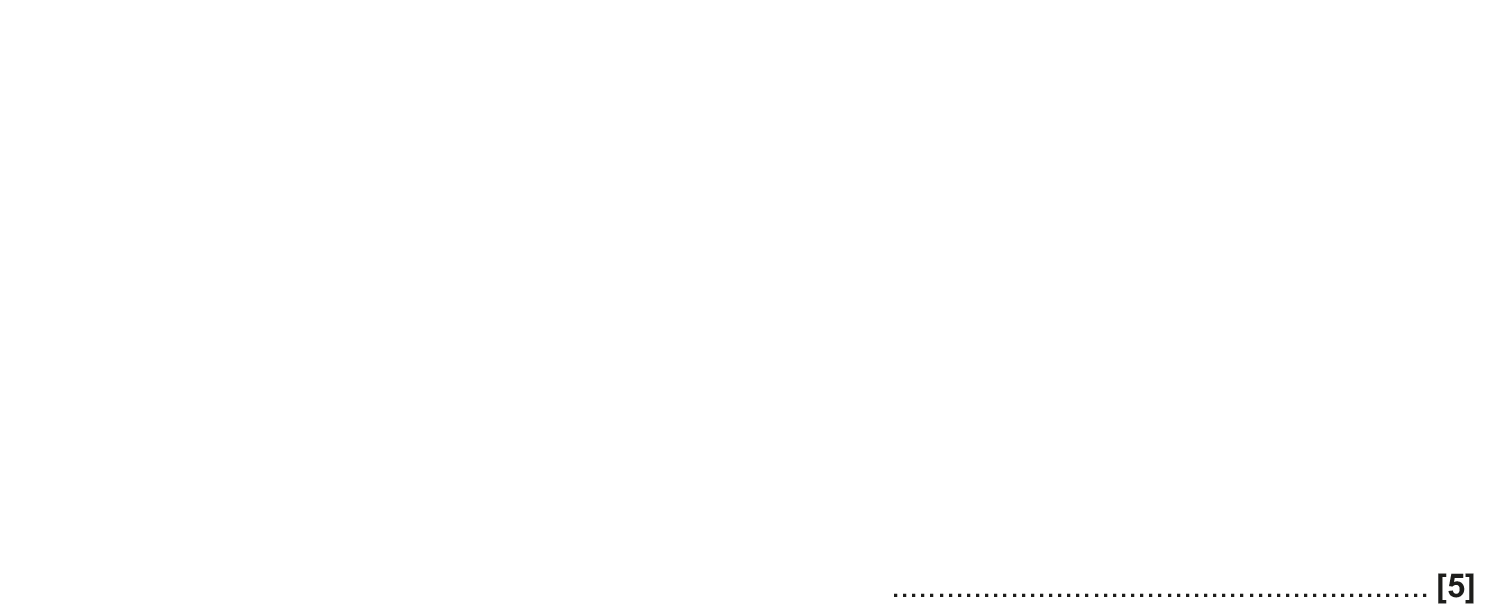 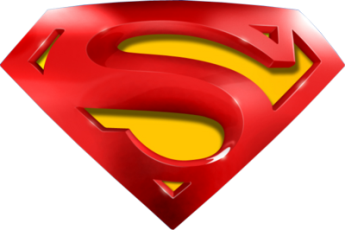 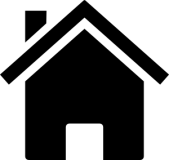 Nov 2018 3H Q3
Number
Standard Form
A
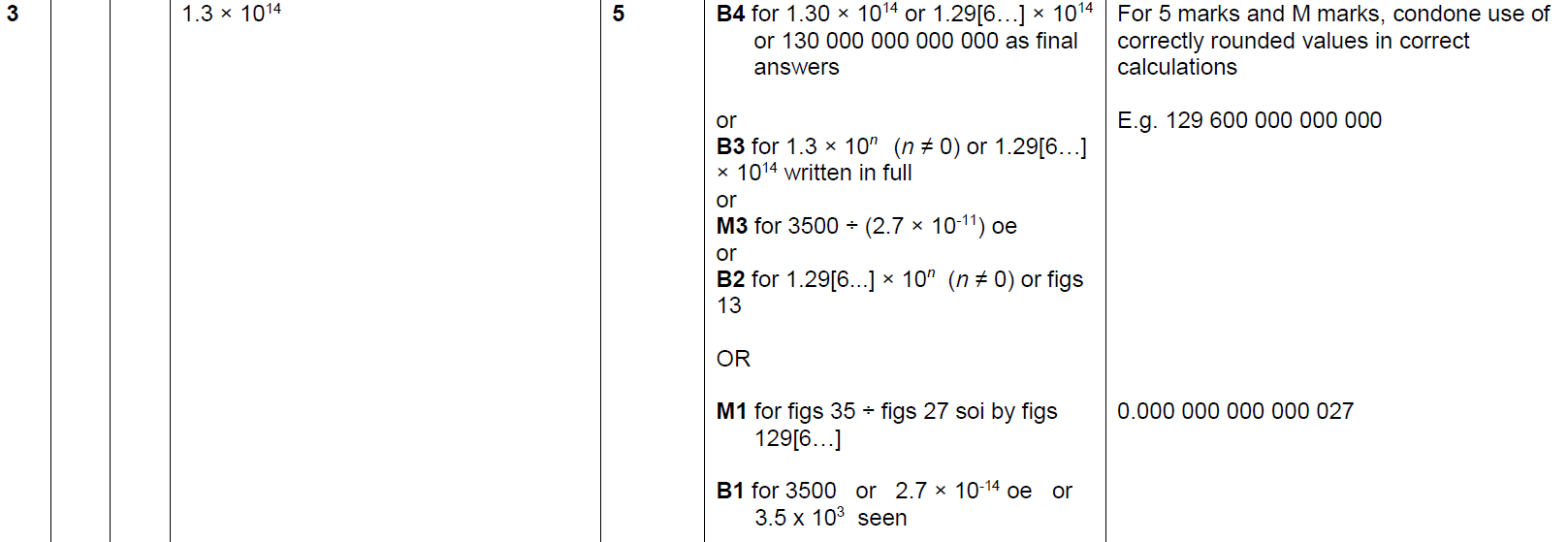 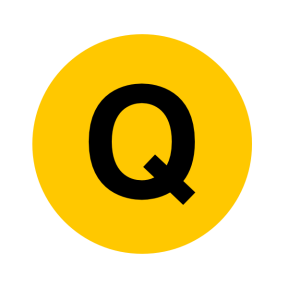 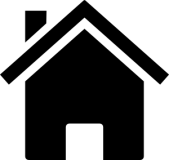 Number
Surds
Surds
June 2017
2H Q15
SAM
1H Q12
Nov 2017
1H Q15
SAM
2H Q15
Nov 2017
2H Q16
Practice
1H Q17
June 2018
2H Q20
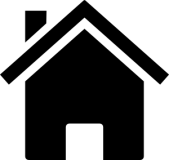 Solving Quadratics (non-calc)
See also:
Trig Exact Values & Graphs
SAM 1H Q12
Number
Surds
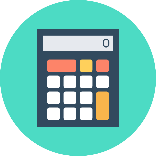 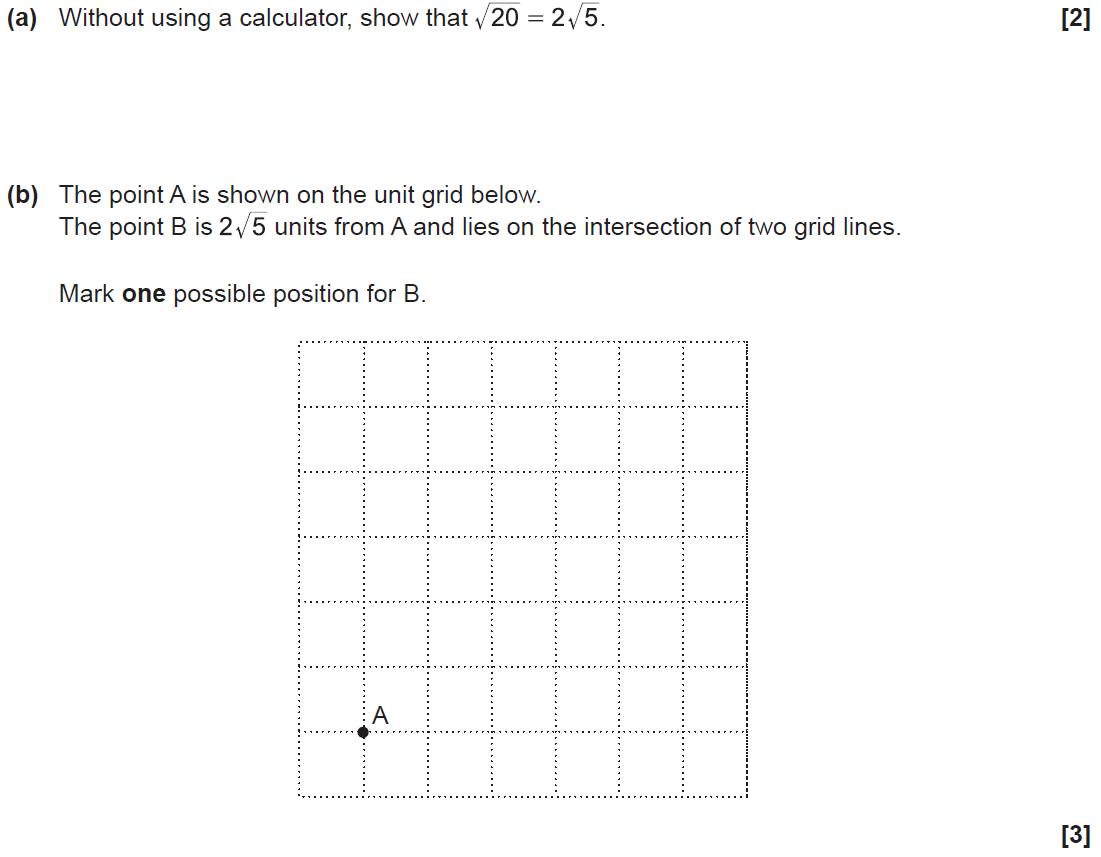 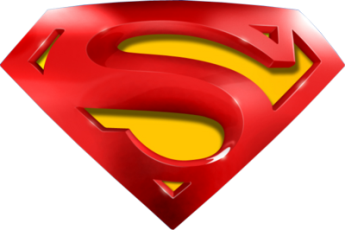 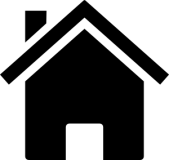 SAM 1H Q12
Number
Surds
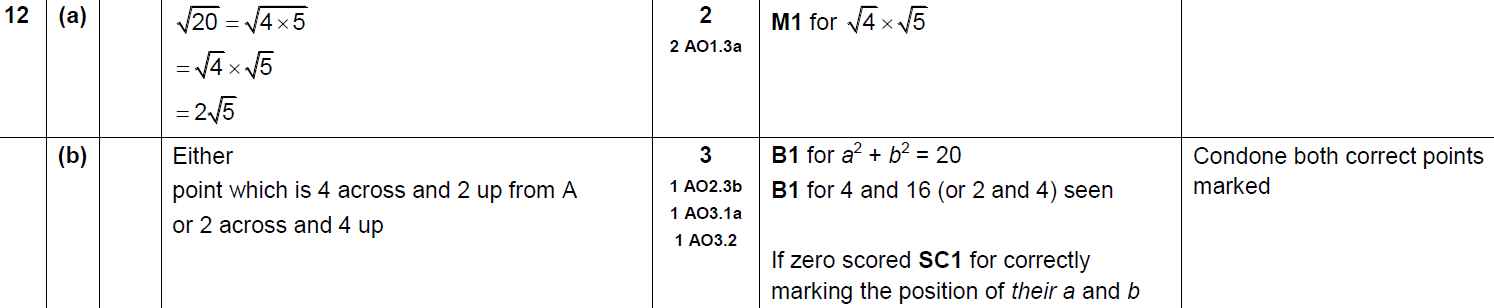 A
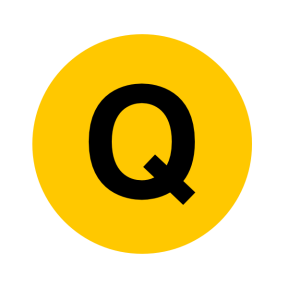 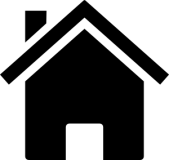 SAM 2H Q15
Number
Surds
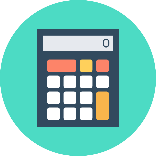 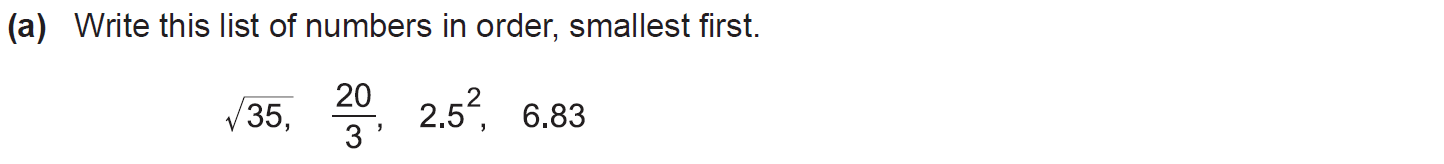 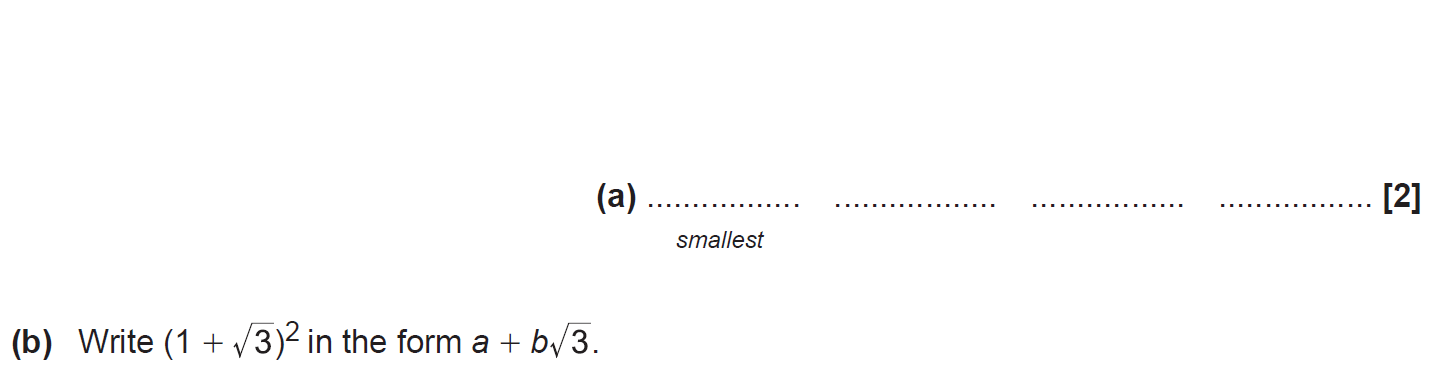 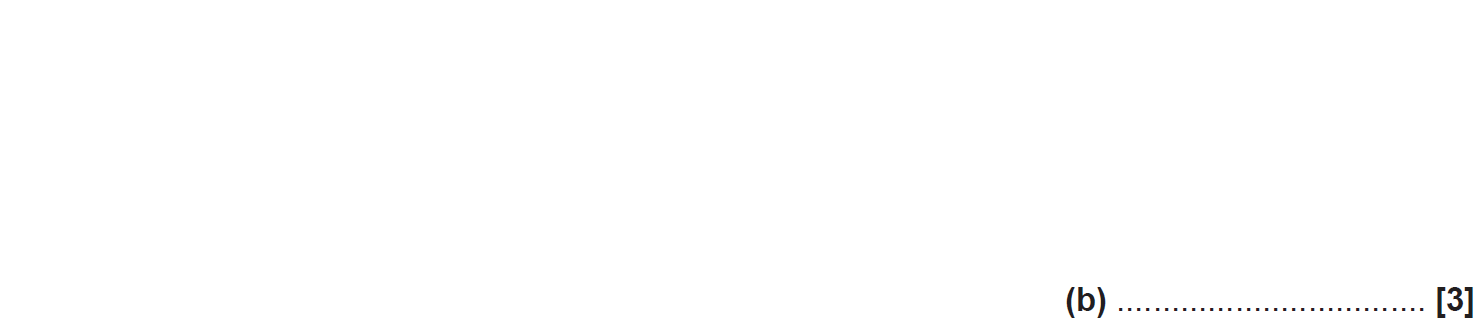 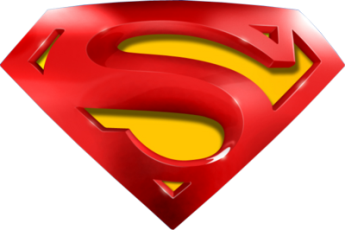 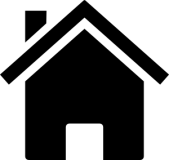 SAM 2H Q15
Number
Surds
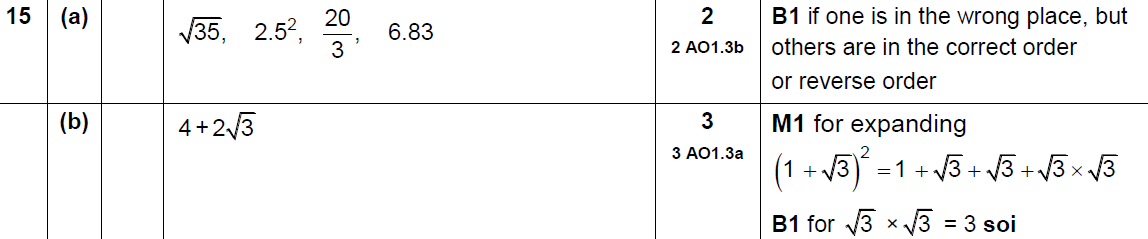 A
B
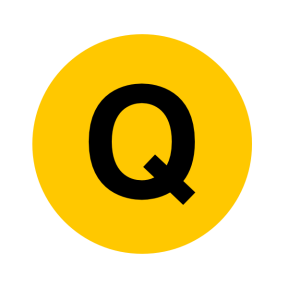 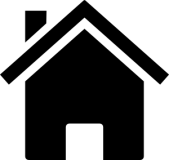 Practice 1H Q17
Number
Surds
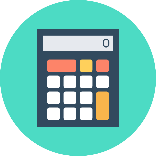 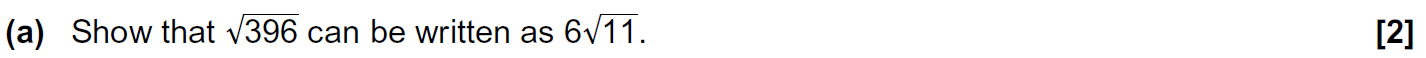 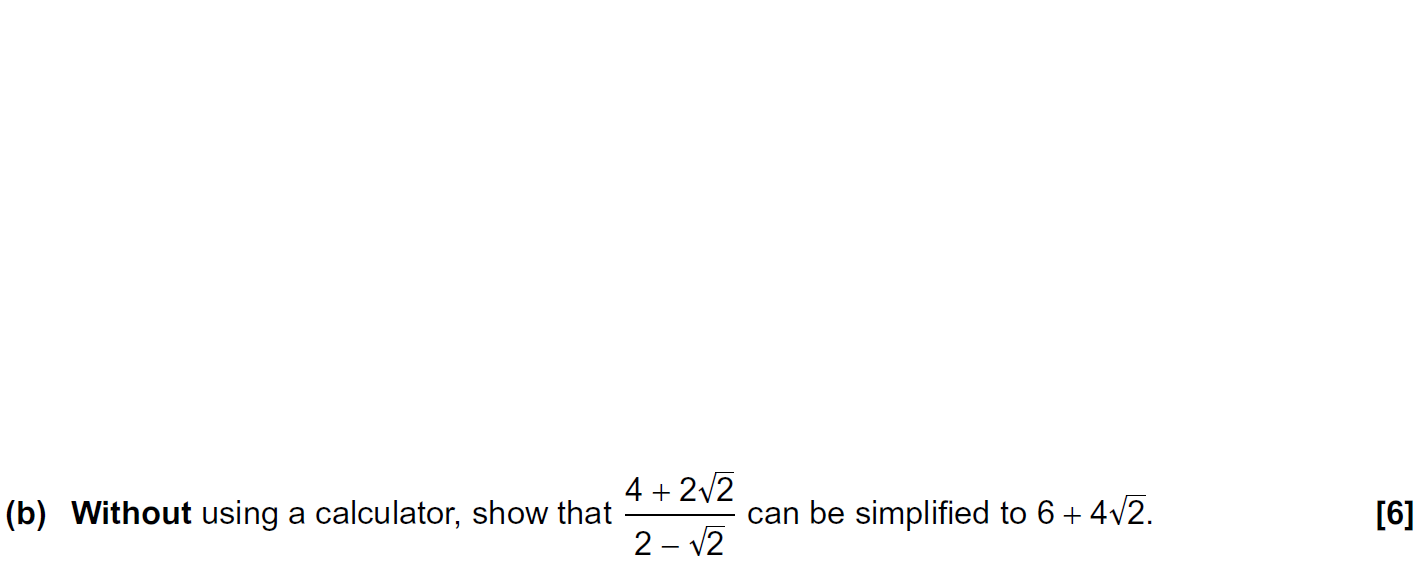 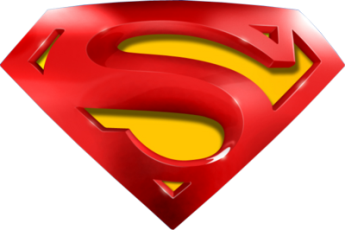 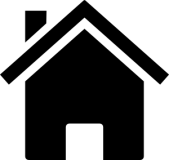 Practice 1H Q17
Number
Surds
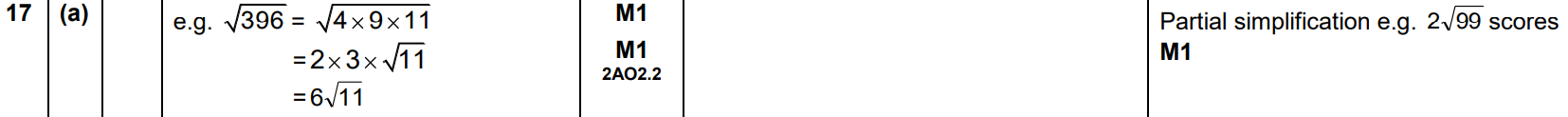 A
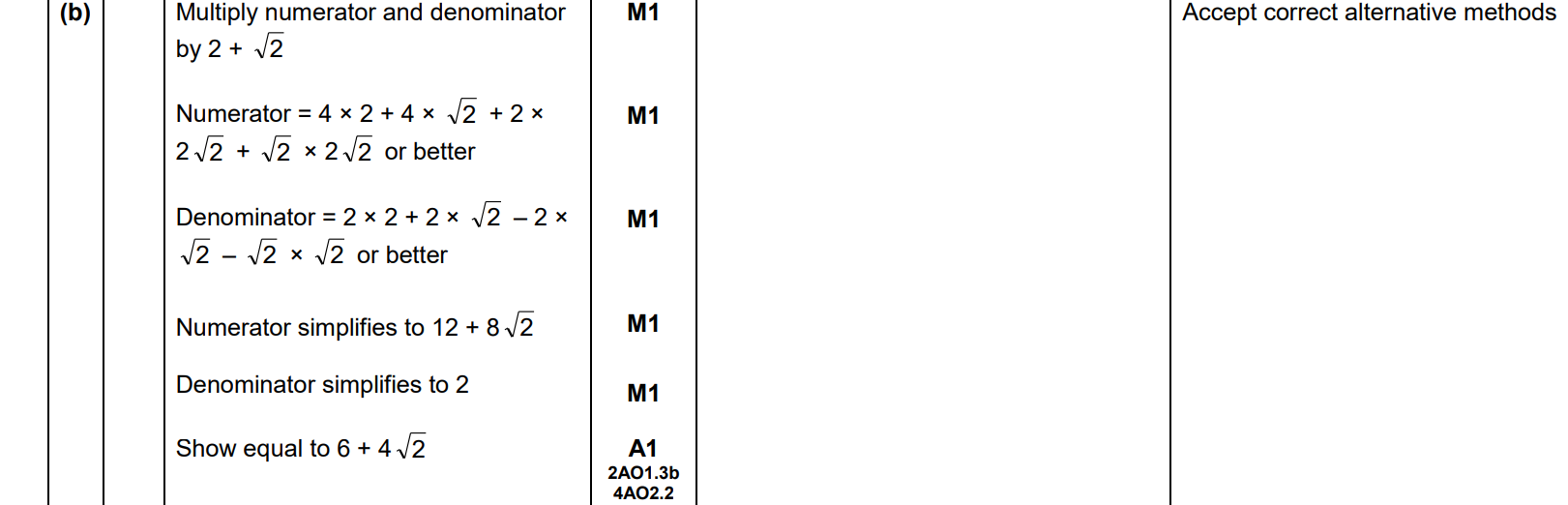 B
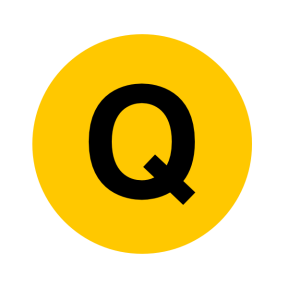 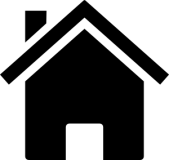 June 2017 2H Q15
Number
Surds
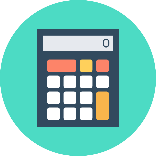 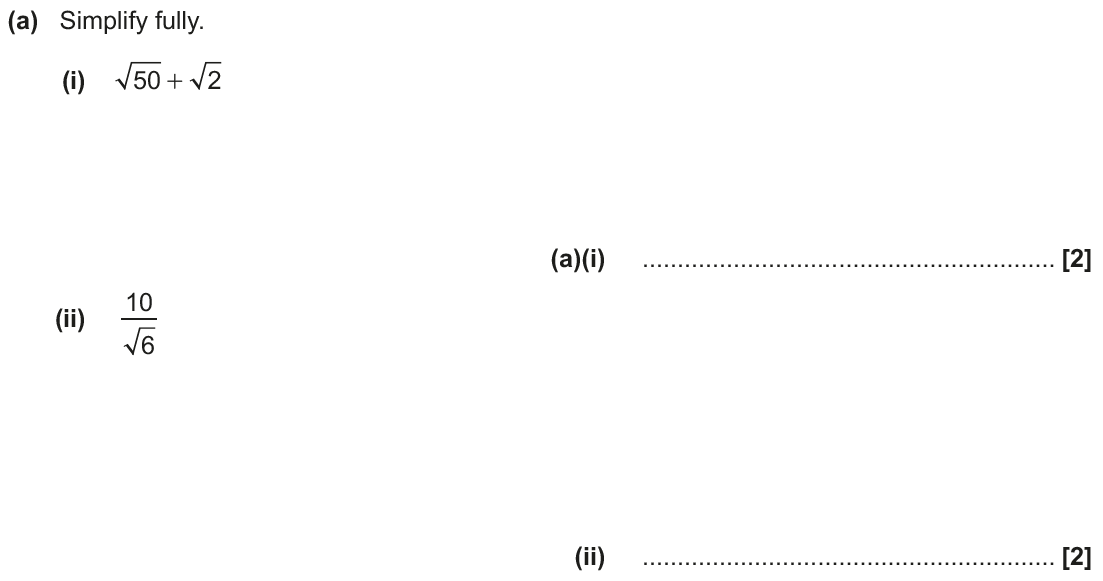 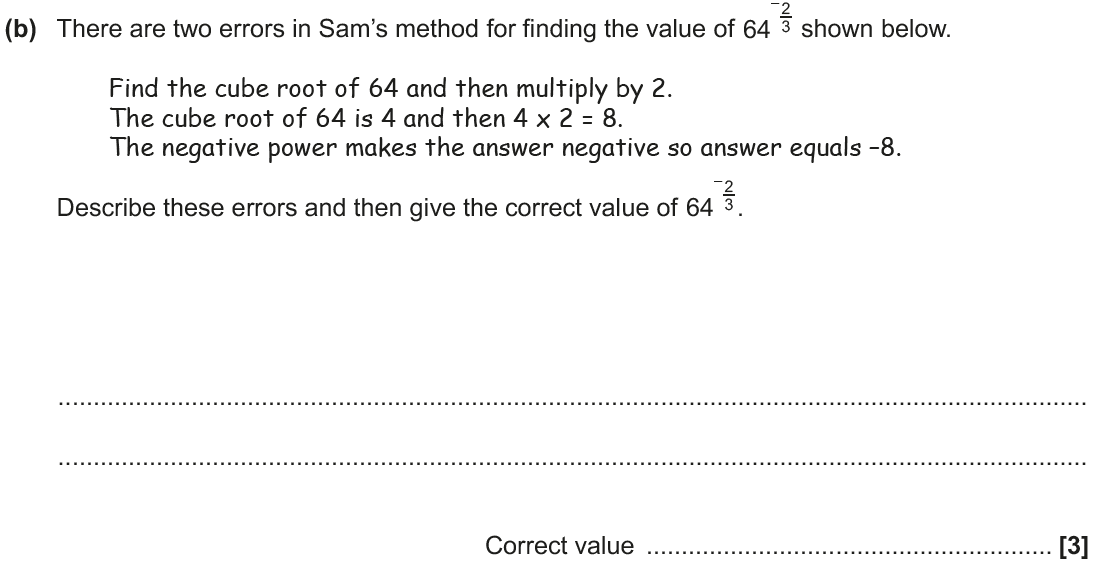 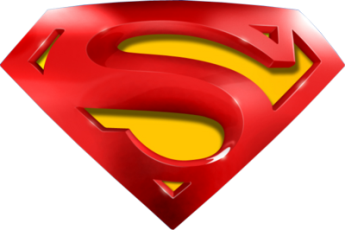 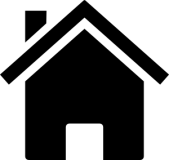 June 2017 2H Q15
Number
Surds
A (i)
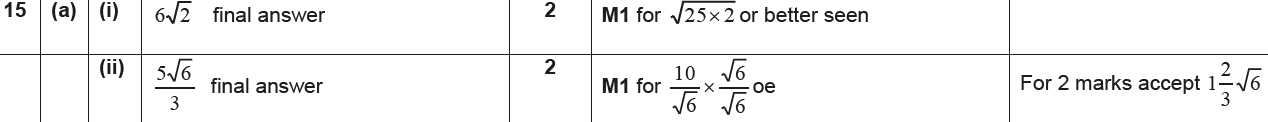 A (ii)
B
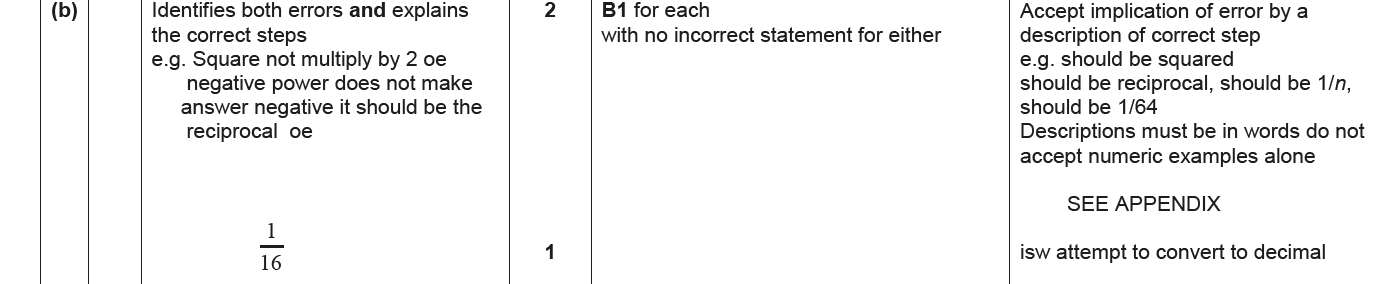 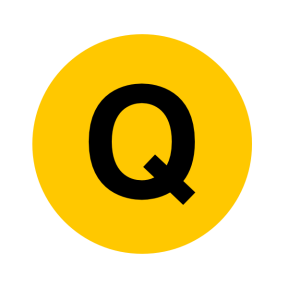 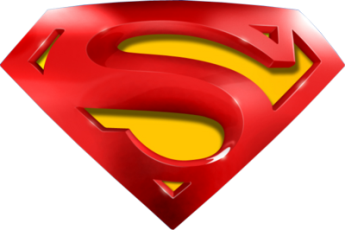 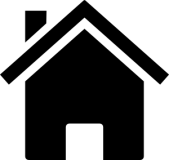 June 2017 2H Q15
Number
Surds
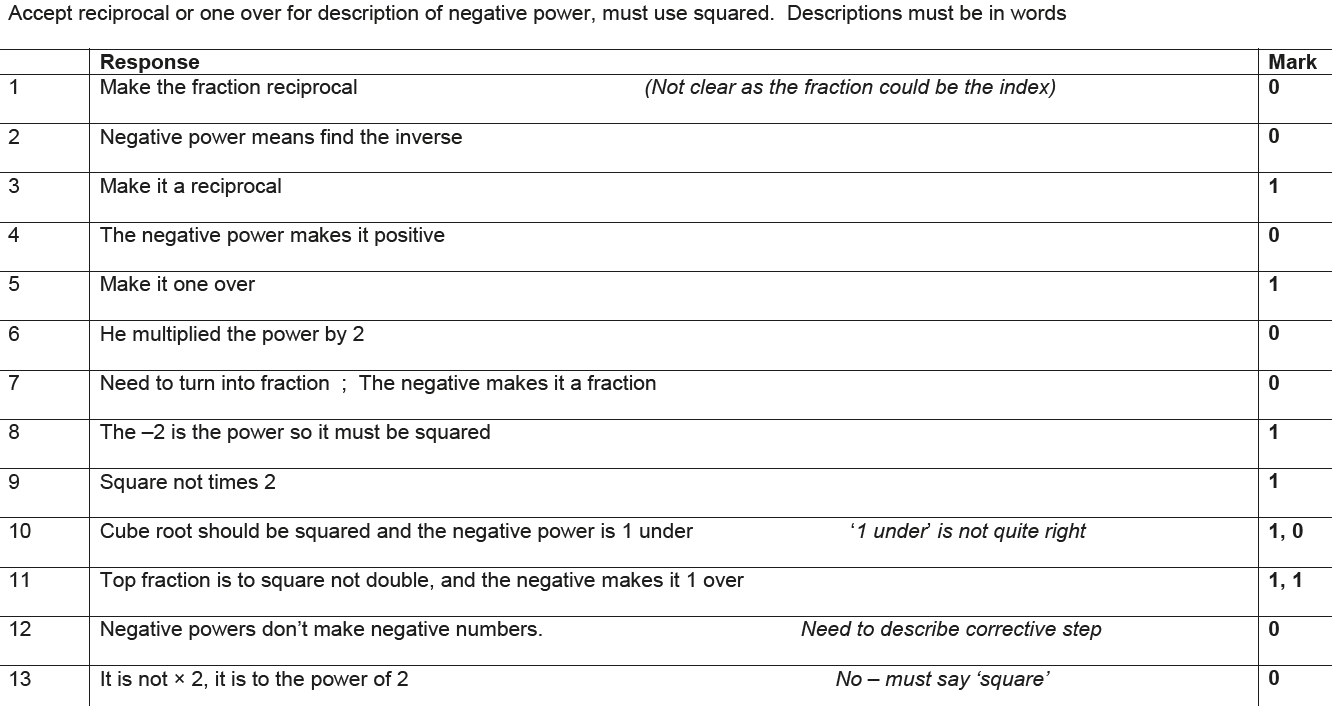 B Exemplar responses
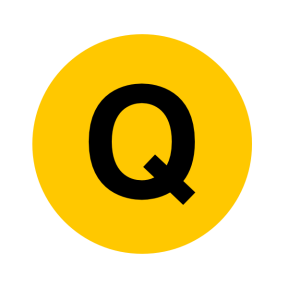 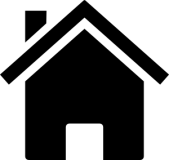 Nov 2017 1H Q15
Number
Surds
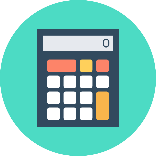 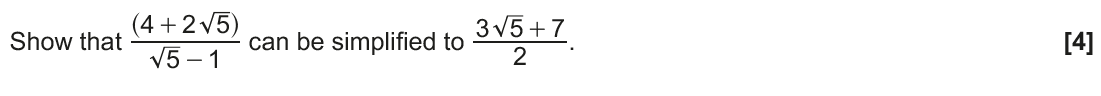 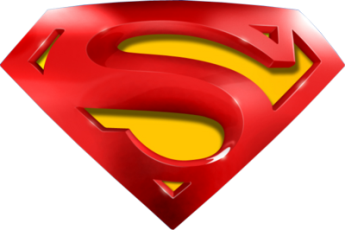 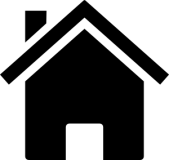 Nov 2017 1H Q15
Number
Surds
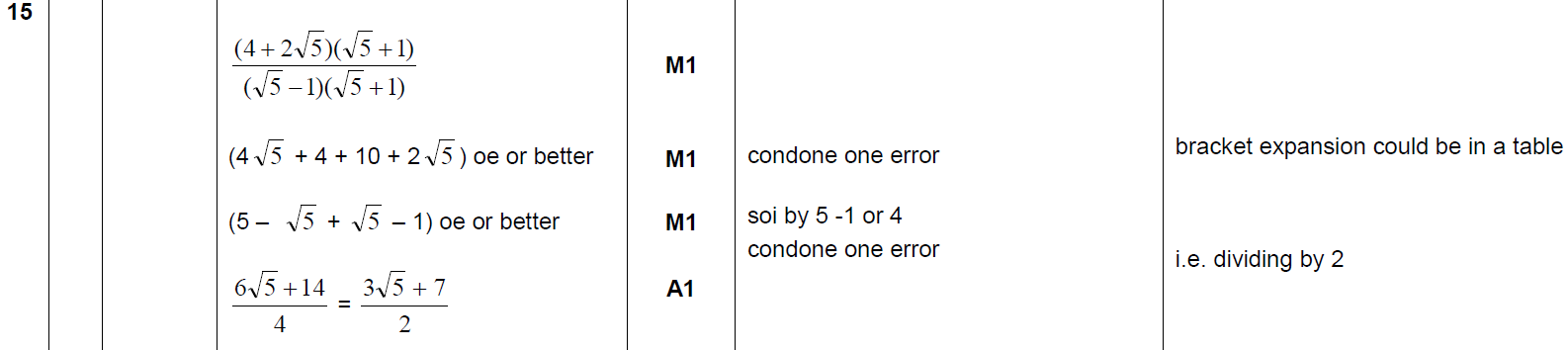 A
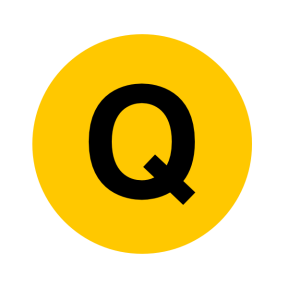 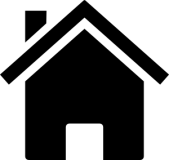 Nov 2017 2H Q16
Number
Surds
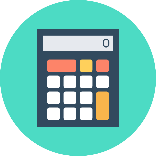 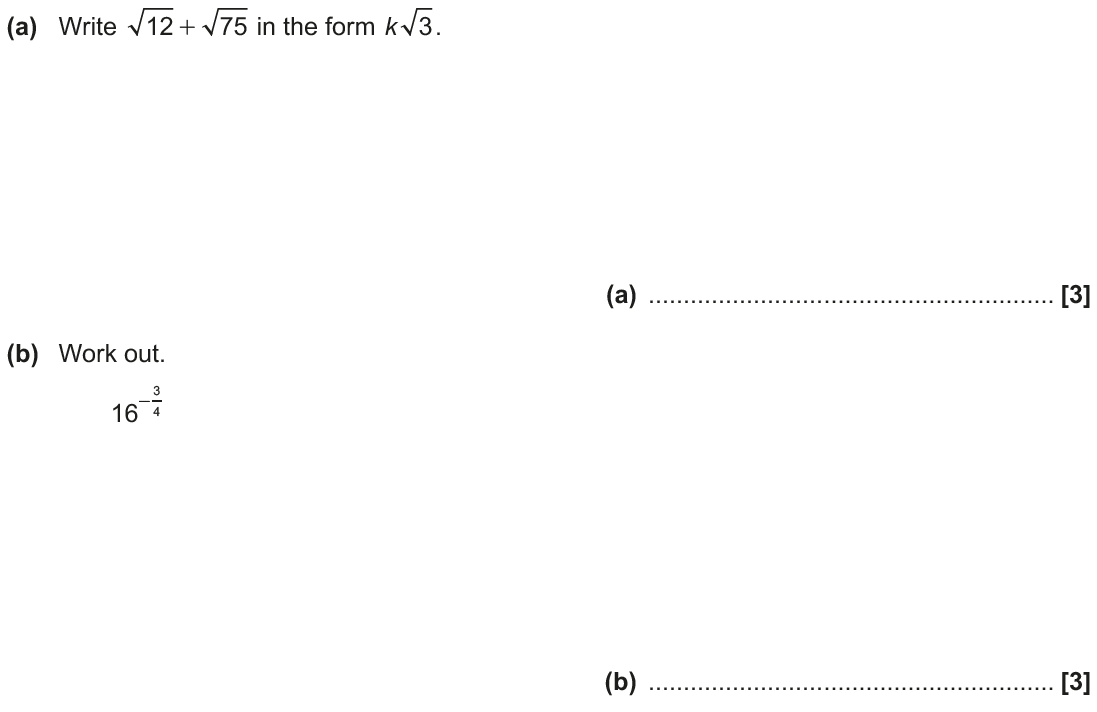 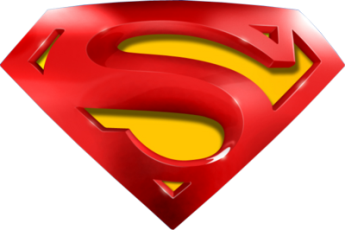 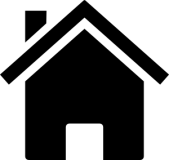 Nov 2017 2H Q16
Number
Surds
A
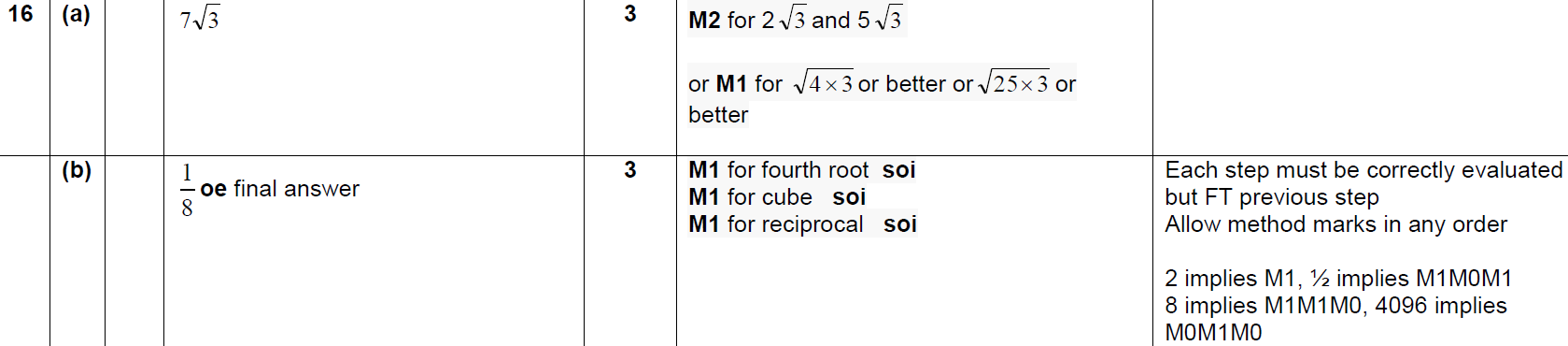 B
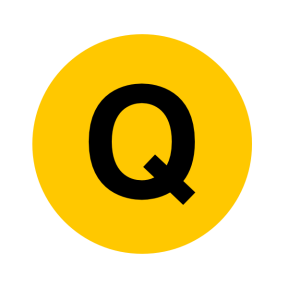 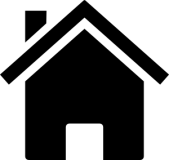 June 2018 2H Q20
Number
Surds
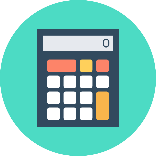 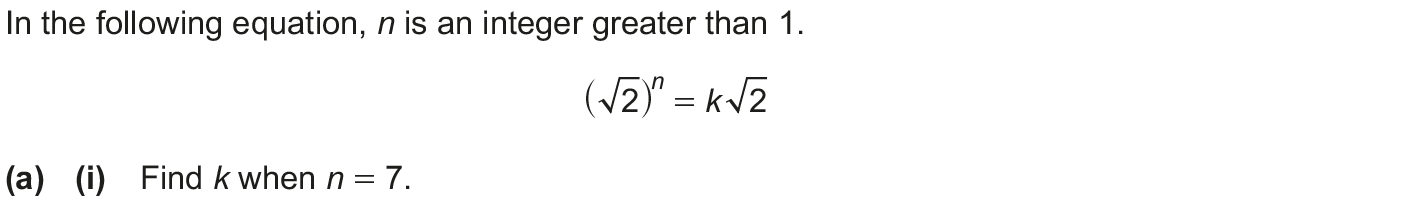 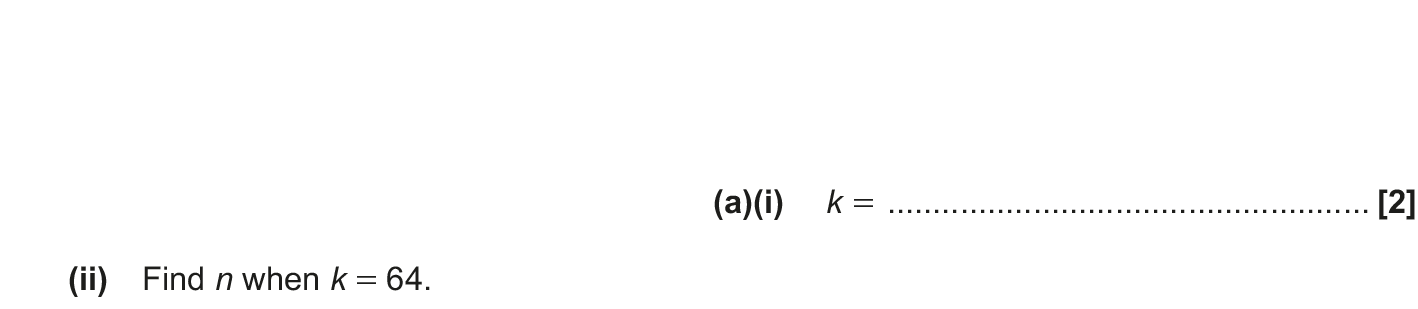 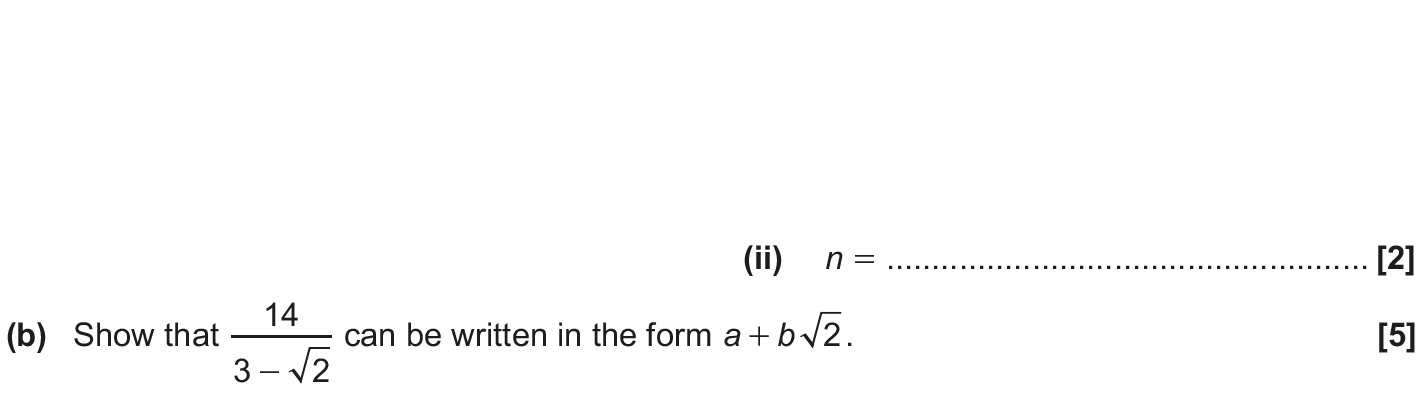 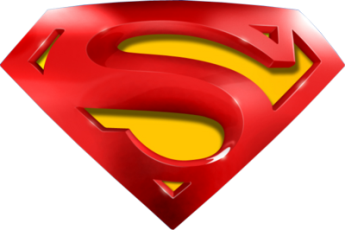 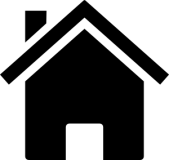 June 2018 2H Q20
Number
Surds
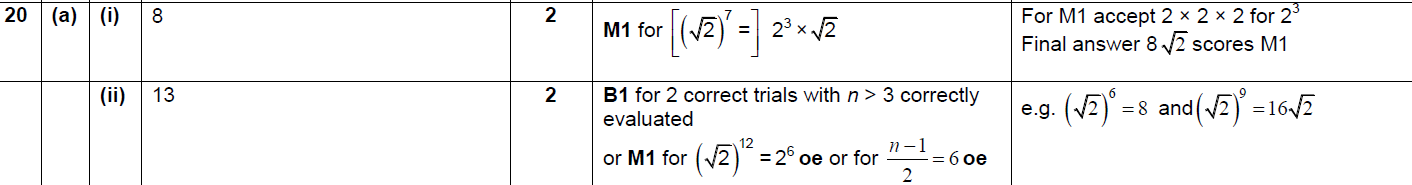 A (i)
A (ii)
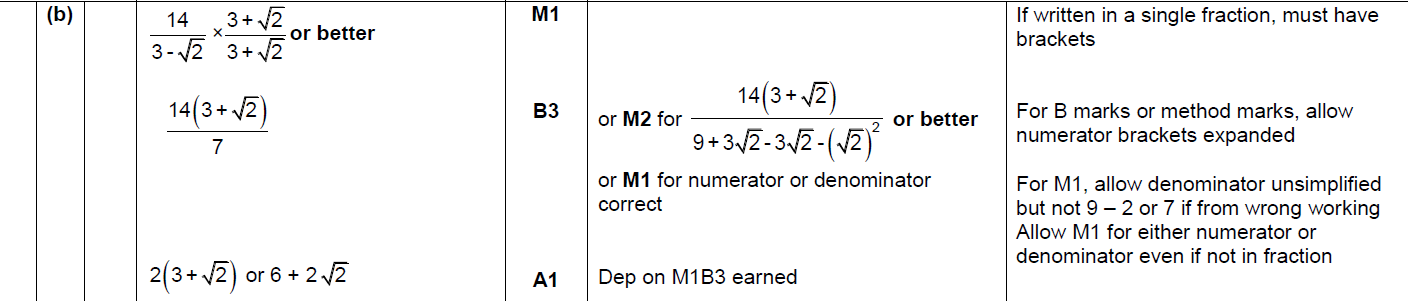 B
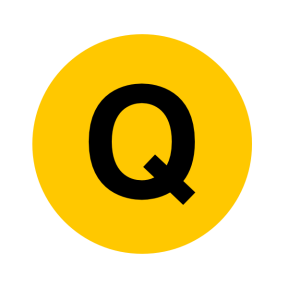 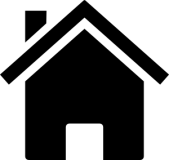 Number
Properties of Numbers
Properties of Numbers
May 2017
1H Q3
SAM
1H Q11
Nov 2017
2H Q3
SAM
2H Q7
Nov 2017
3H Q2
SAM
2H Q16
May 2018
1H Q3
SAM
3H Q3
Nov 2018
1H Q8
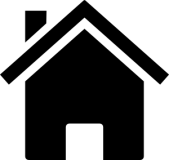 Prime factors/ HCF/ LCM
See also:
Sets
Proof
SAM 1H Q11
Number
Properties of Numbers
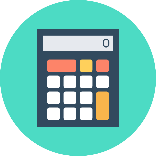 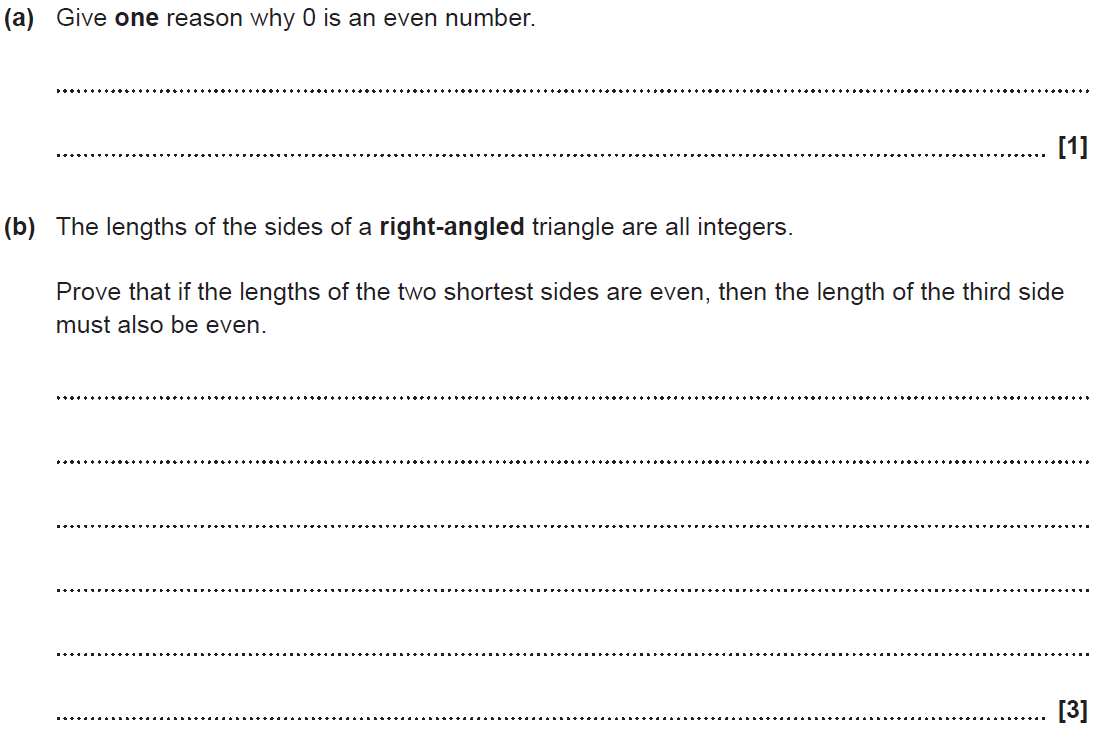 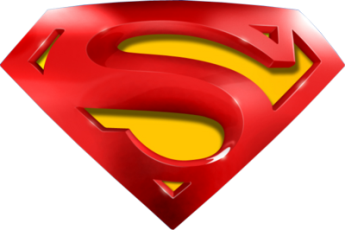 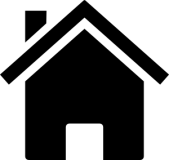 SAM 1H Q11
Number
Properties of Numbers
A
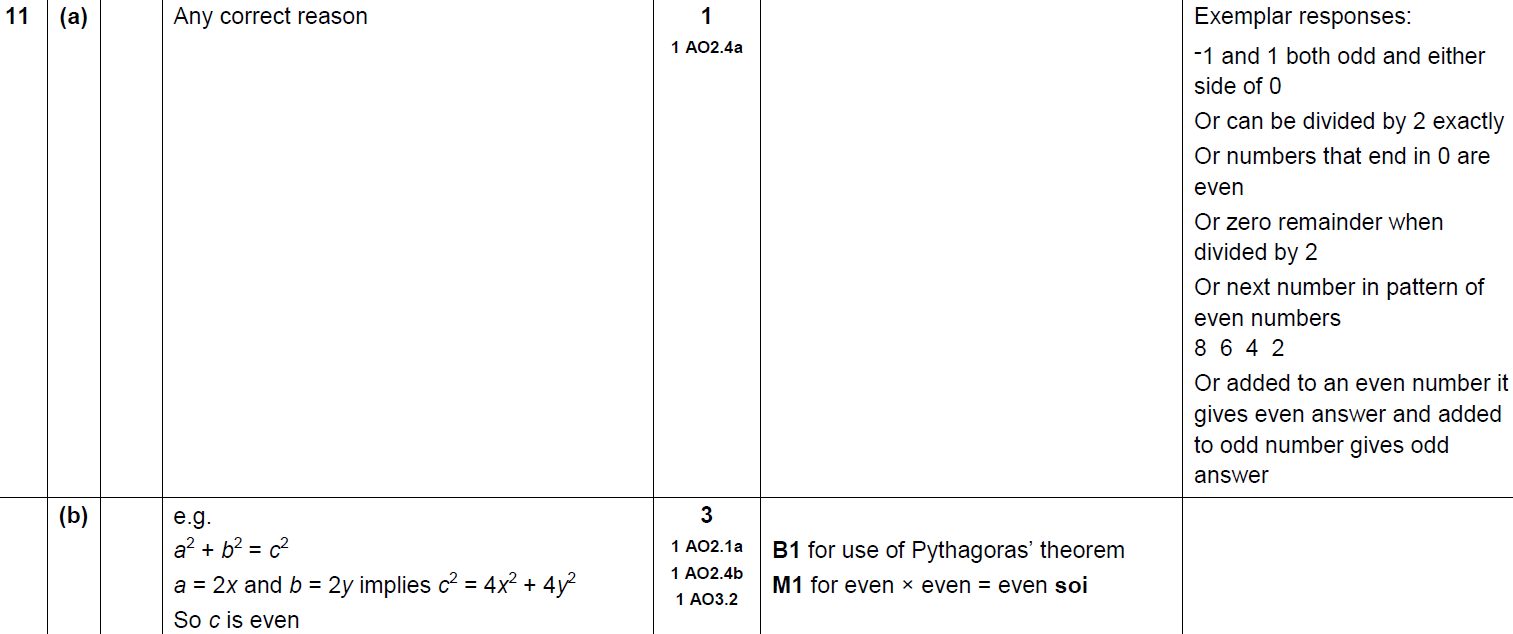 B
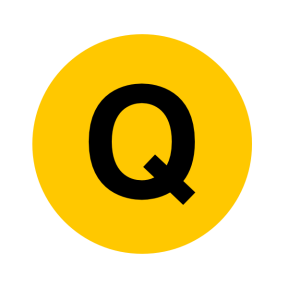 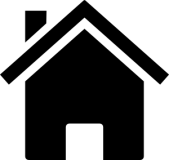 SAM 2H Q7
Number
Properties of Numbers
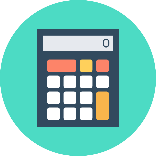 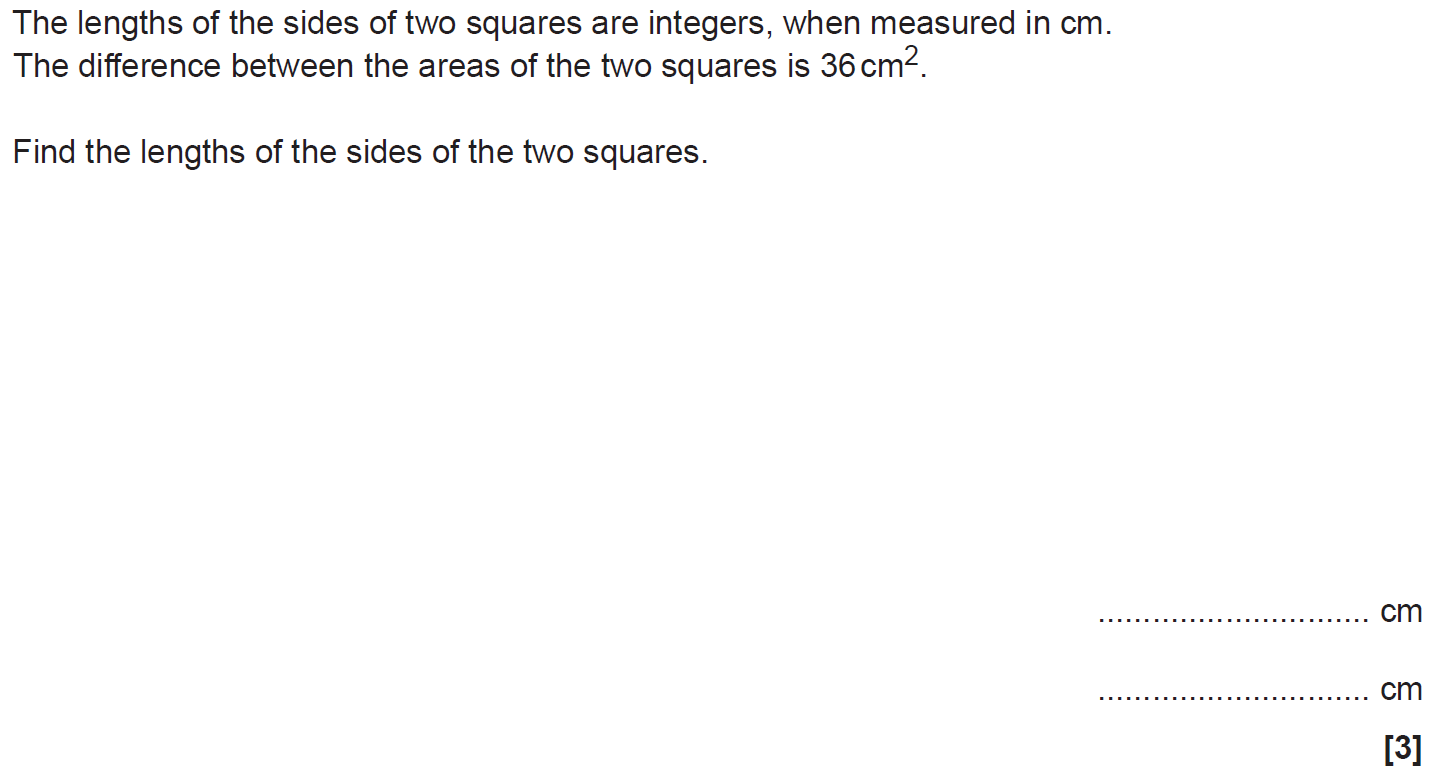 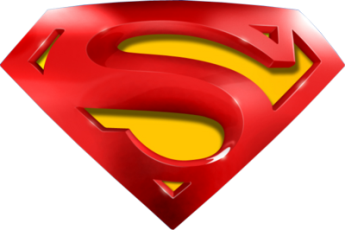 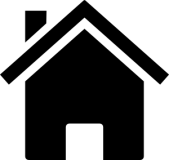 SAM 2H Q7
Number
Properties of Numbers
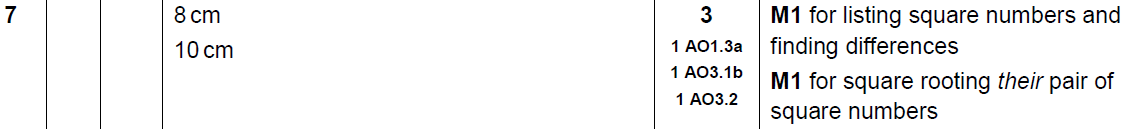 A
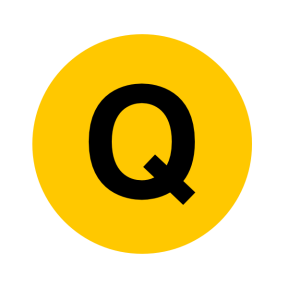 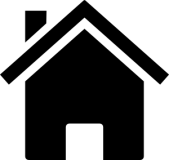 SAM 2H Q16
Number
Properties of Numbers
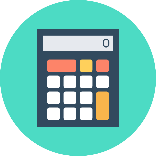 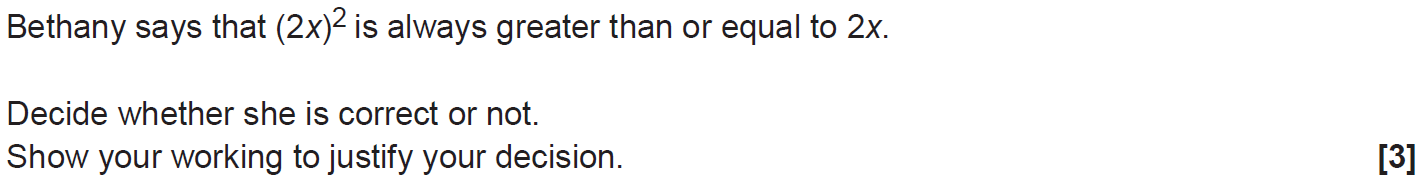 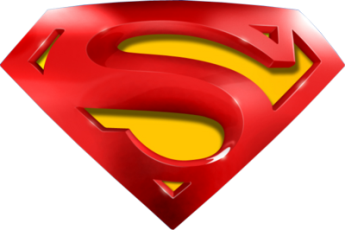 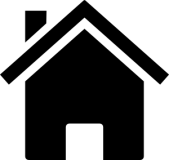 SAM 2H Q16
Number
Properties of Numbers
A
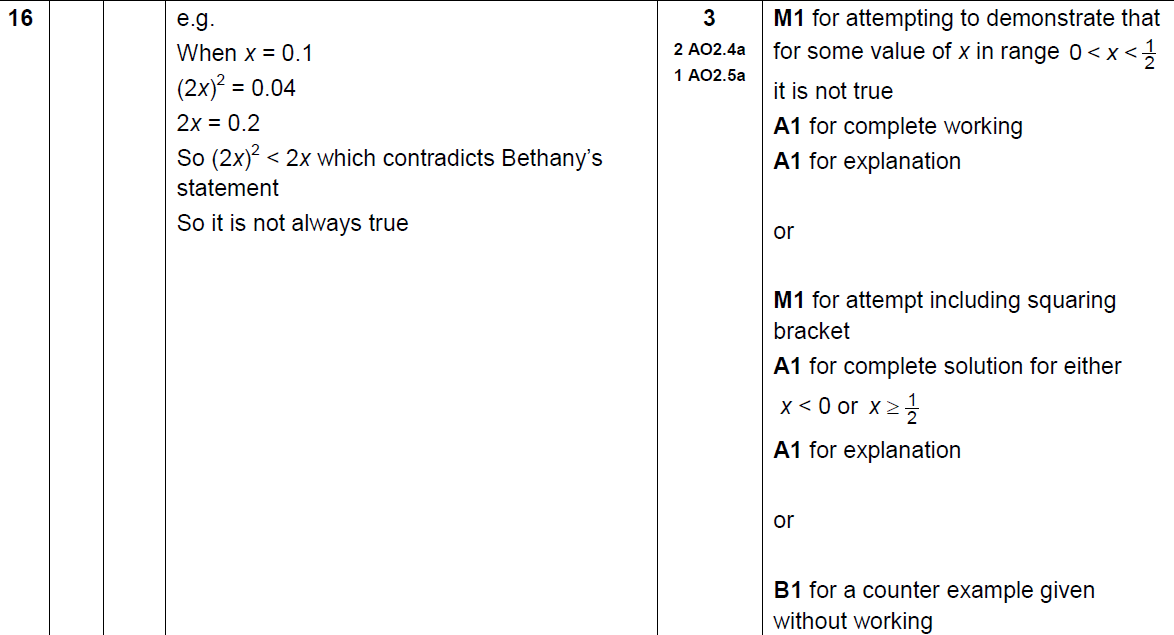 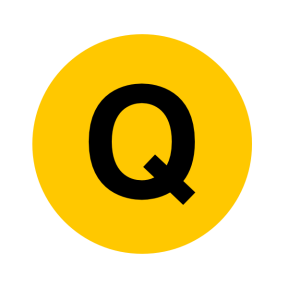 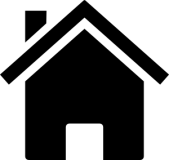 SAM 3H Q3
Number
Properties of Numbers
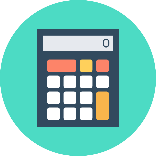 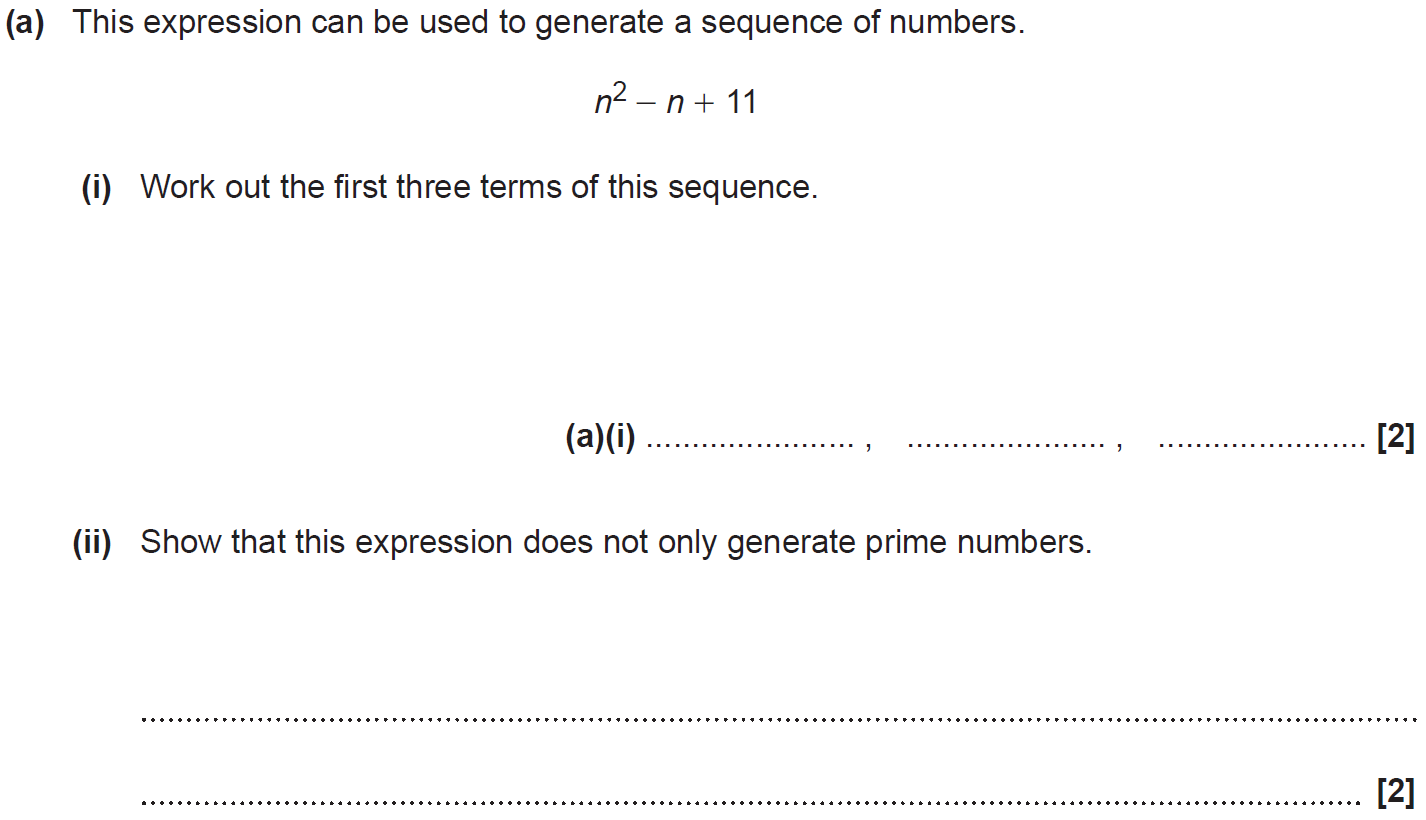 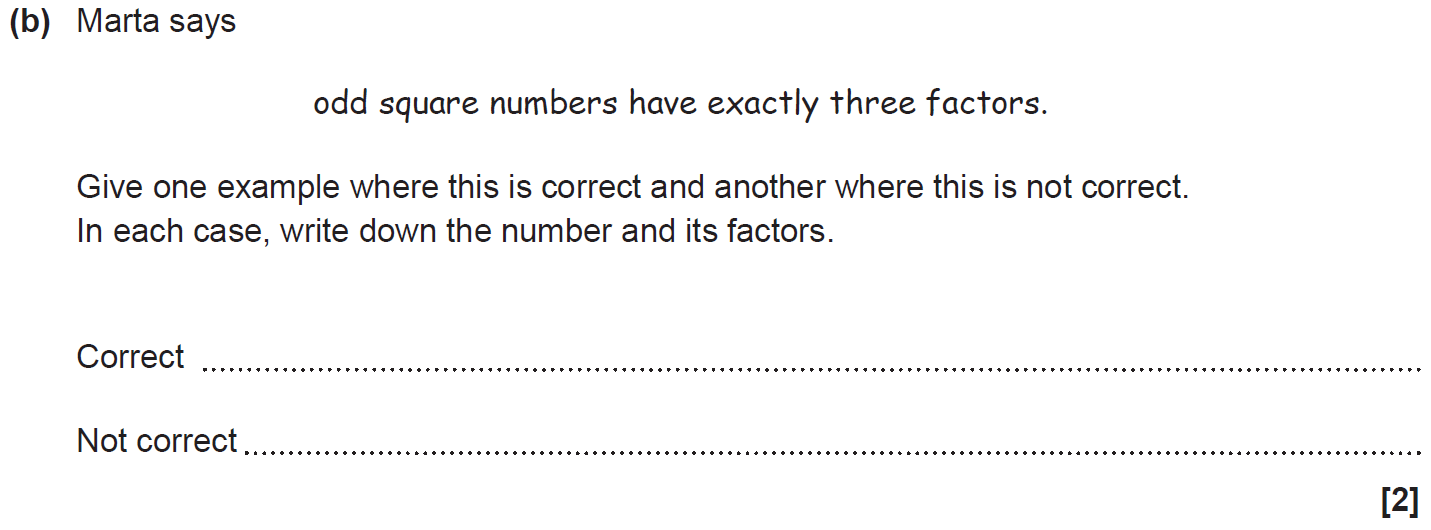 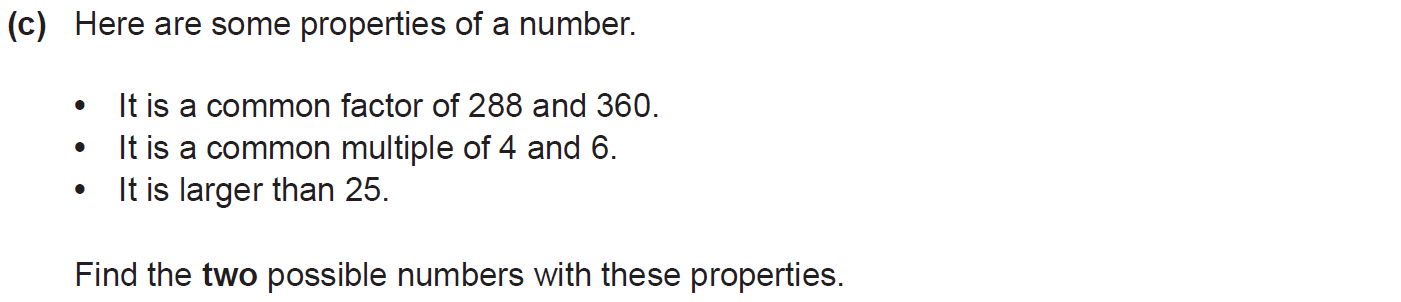 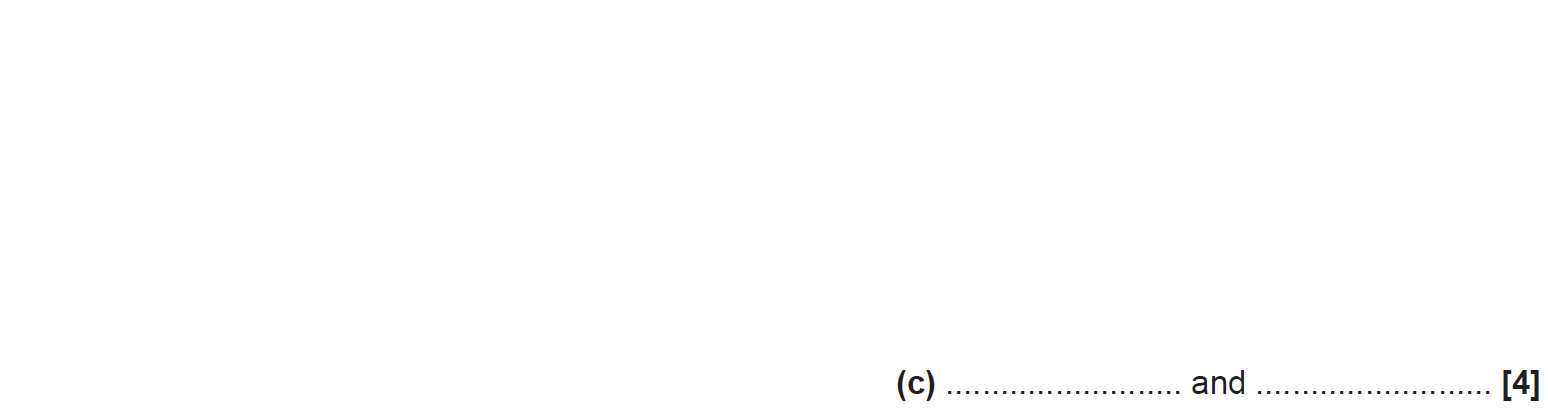 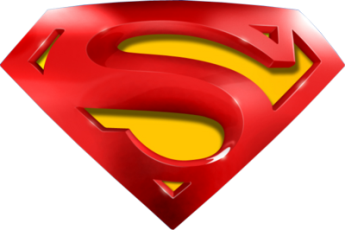 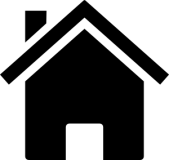 SAM 3H Q3
Number
Properties of Numbers
A (i)
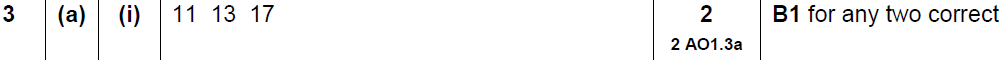 A (ii)
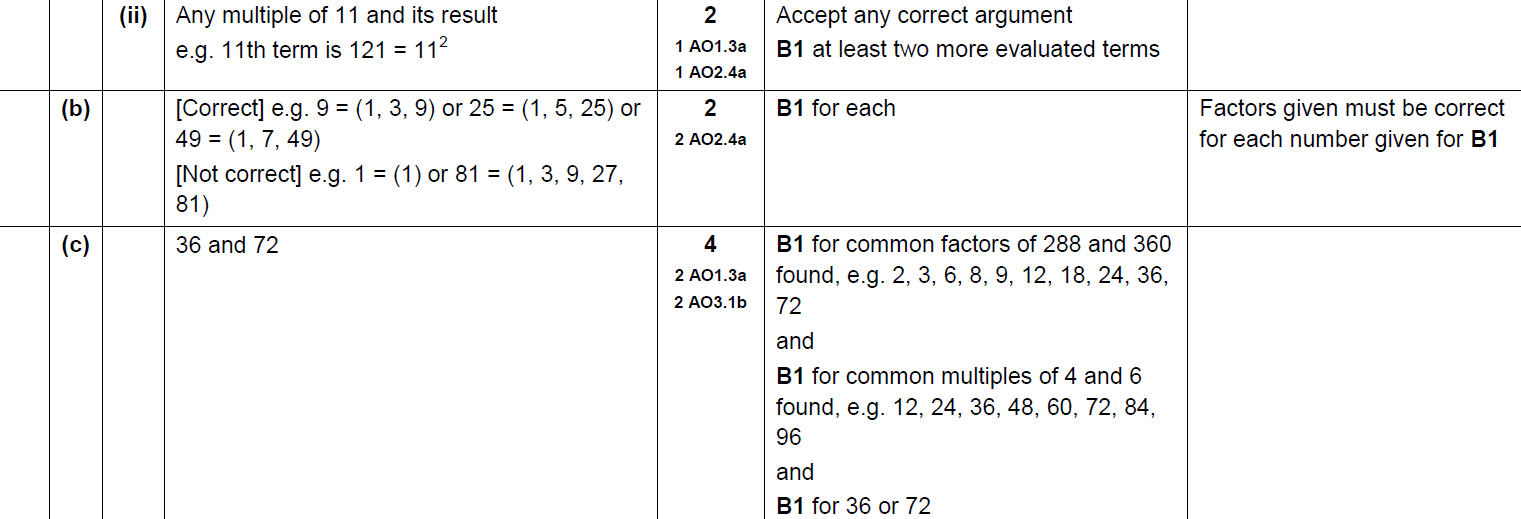 B
C
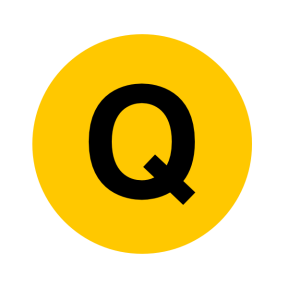 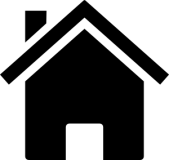 May 2017 1H Q3
Number
Properties of Numbers
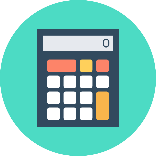 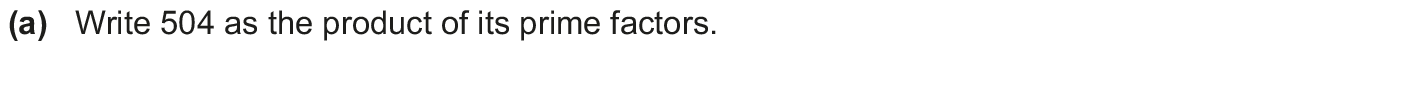 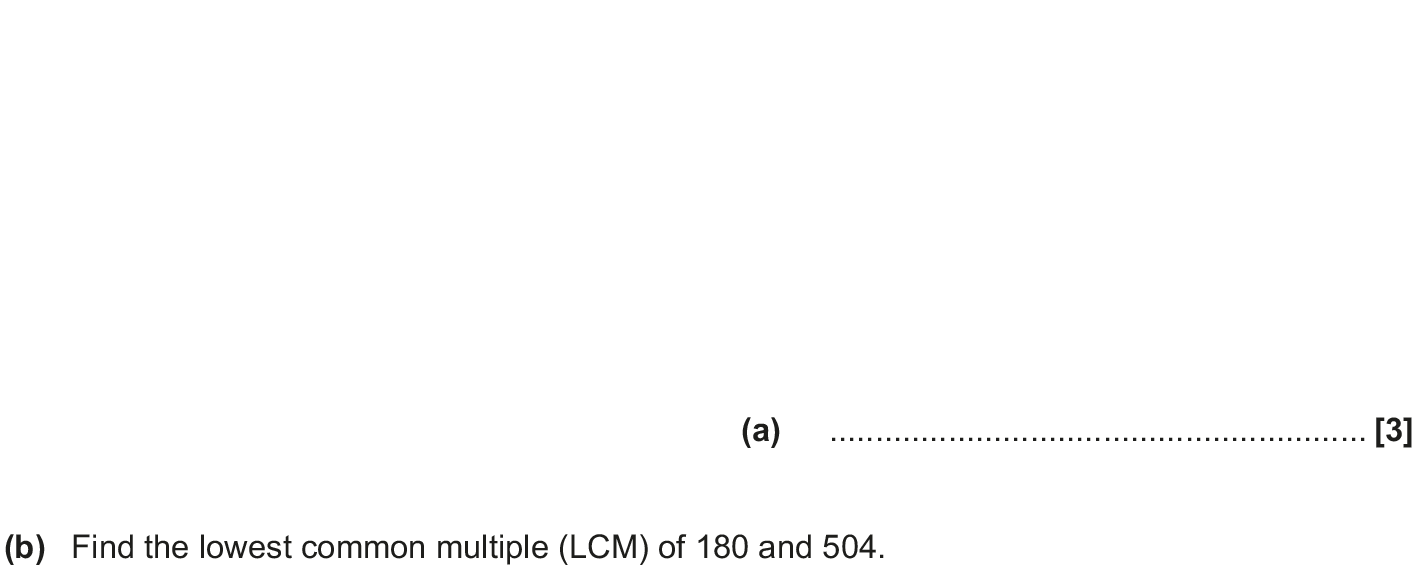 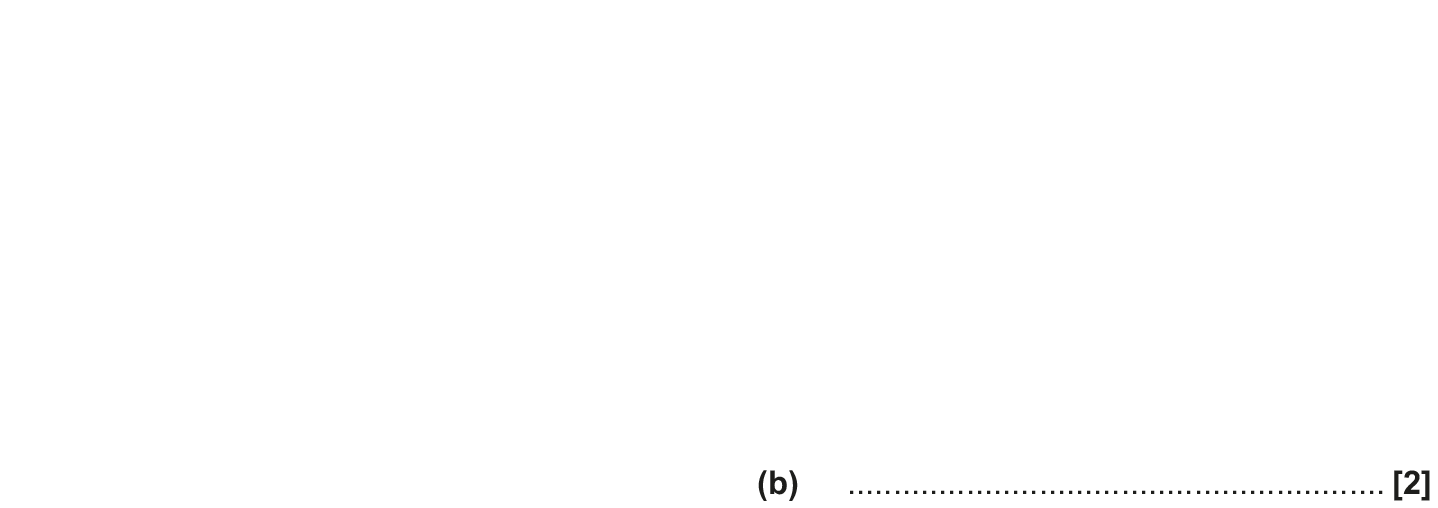 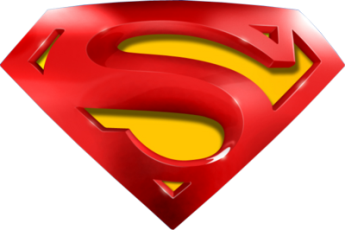 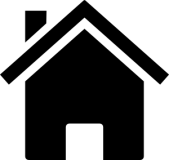 May 2017 1H Q3
Number
Properties of Numbers
A
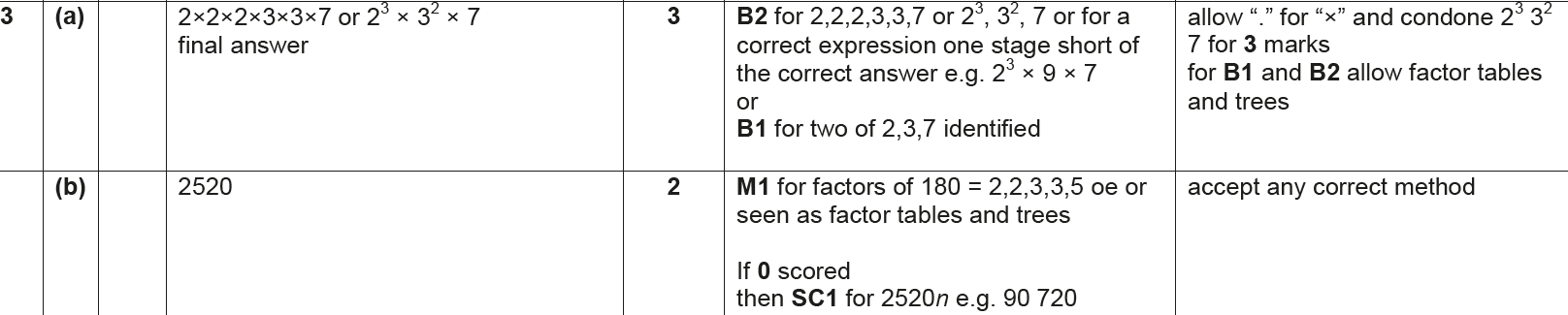 B
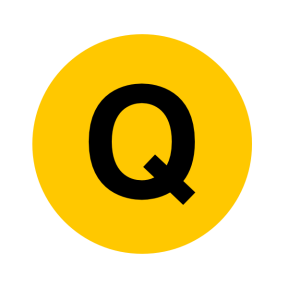 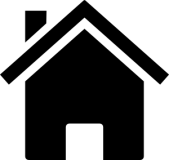 Nov 2017 2H Q3
Number
Properties of Numbers
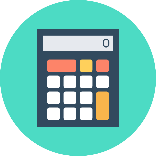 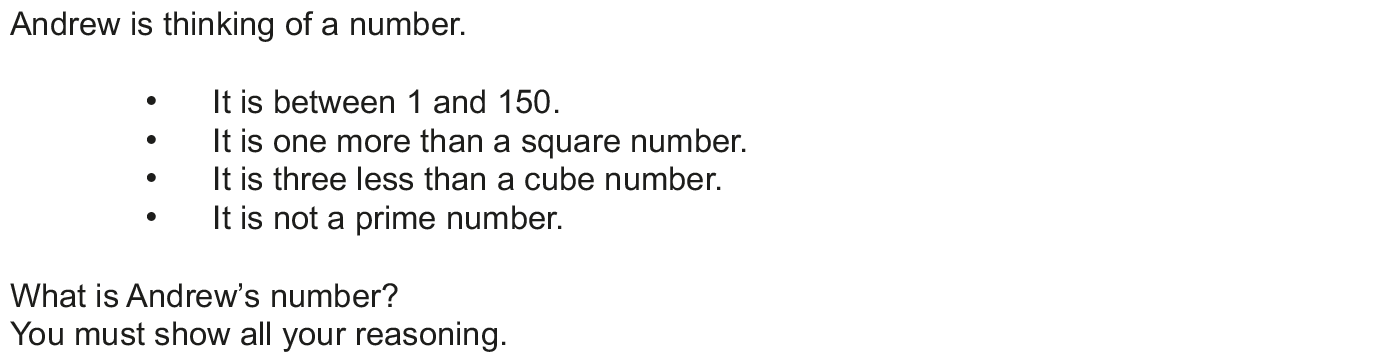 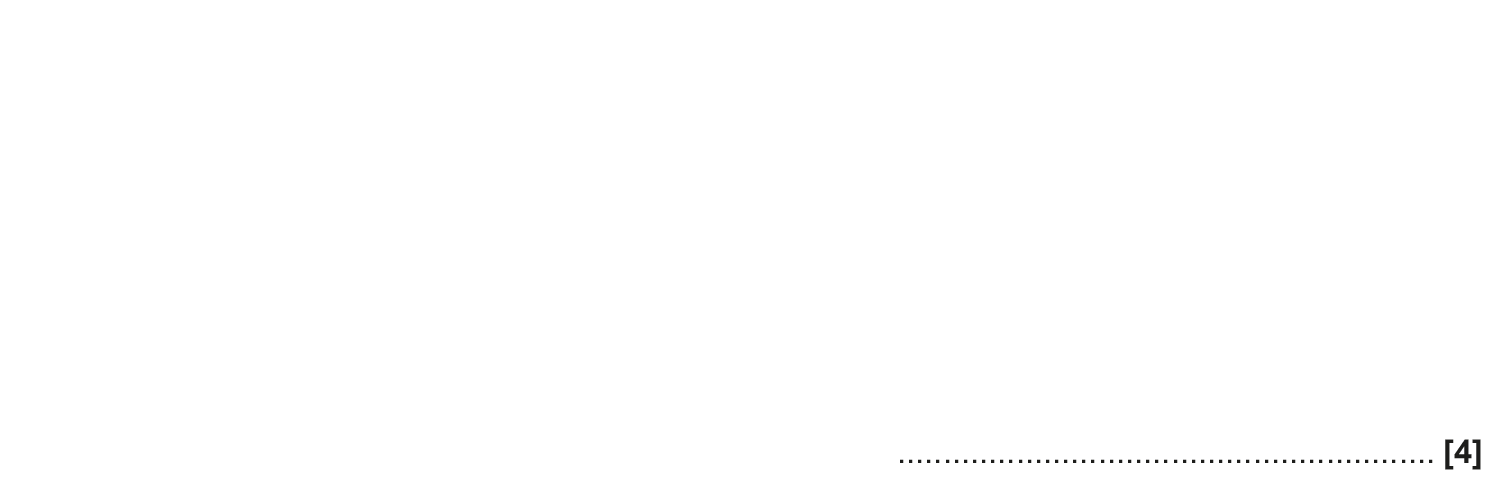 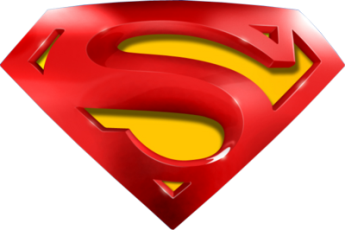 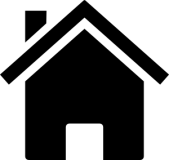 Nov 2017 2H Q3
Number
Properties of Numbers
A
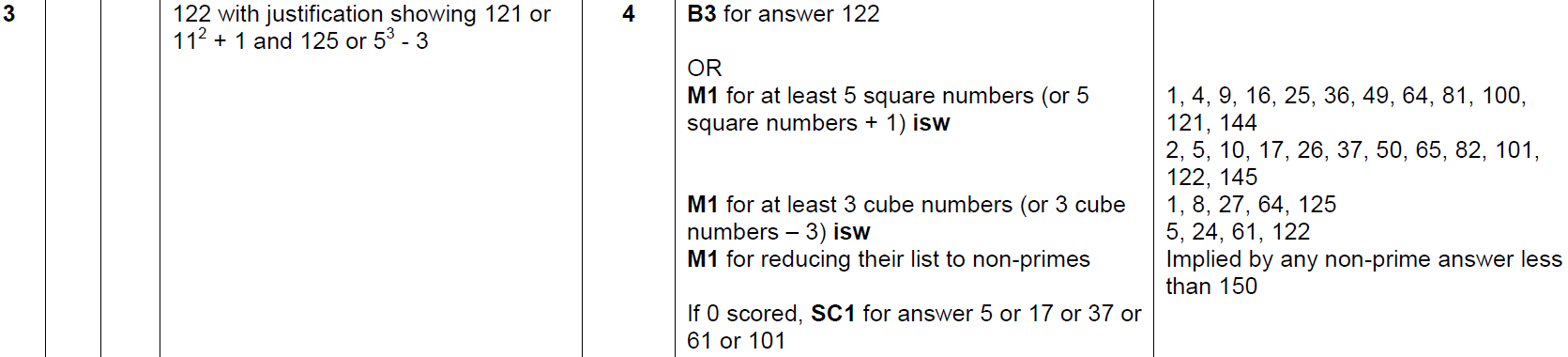 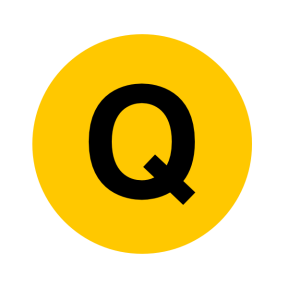 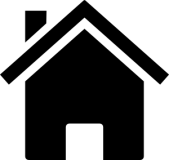 Nov 2017 3H Q2
Number
Properties of Numbers
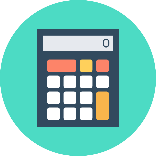 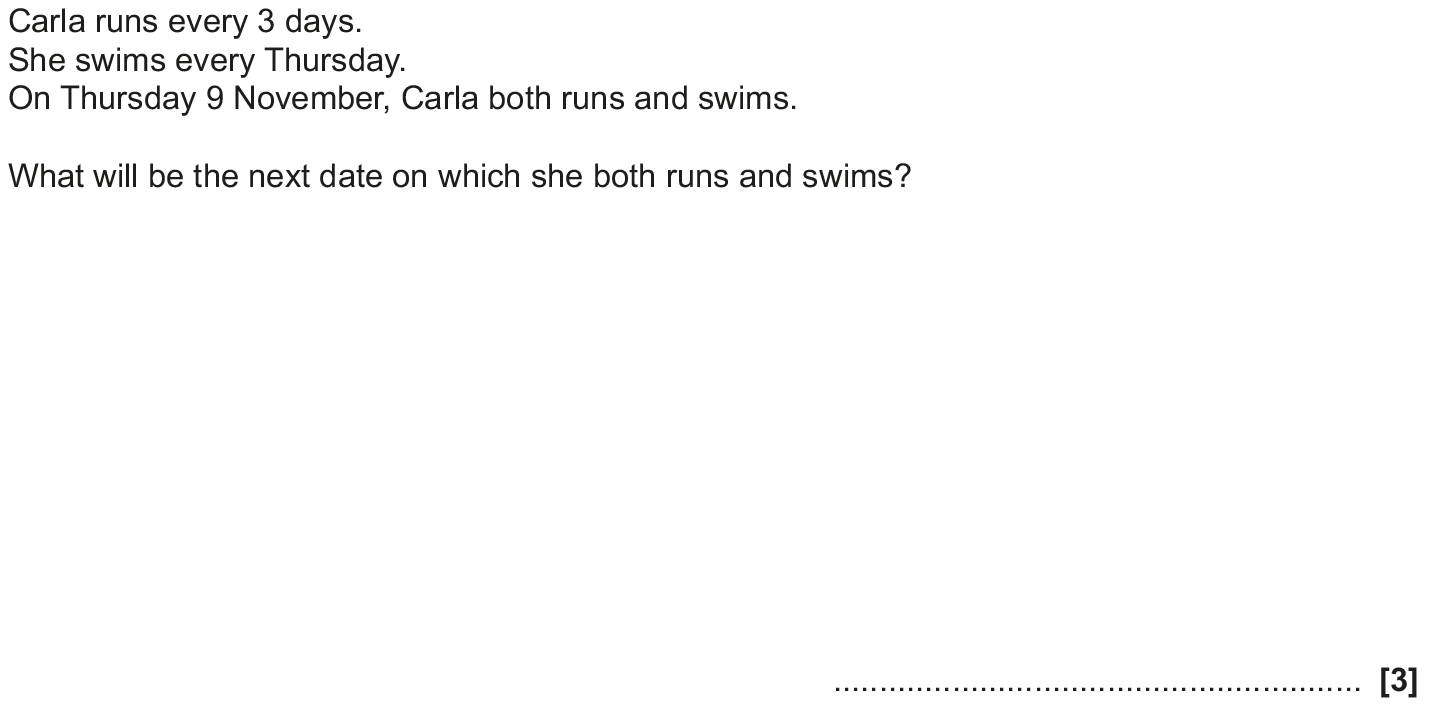 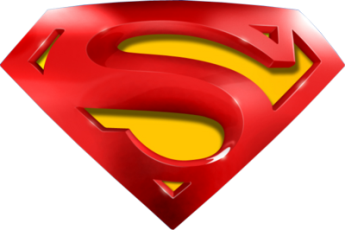 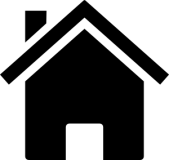 Nov 2017 3H Q2
Number
Properties of Numbers
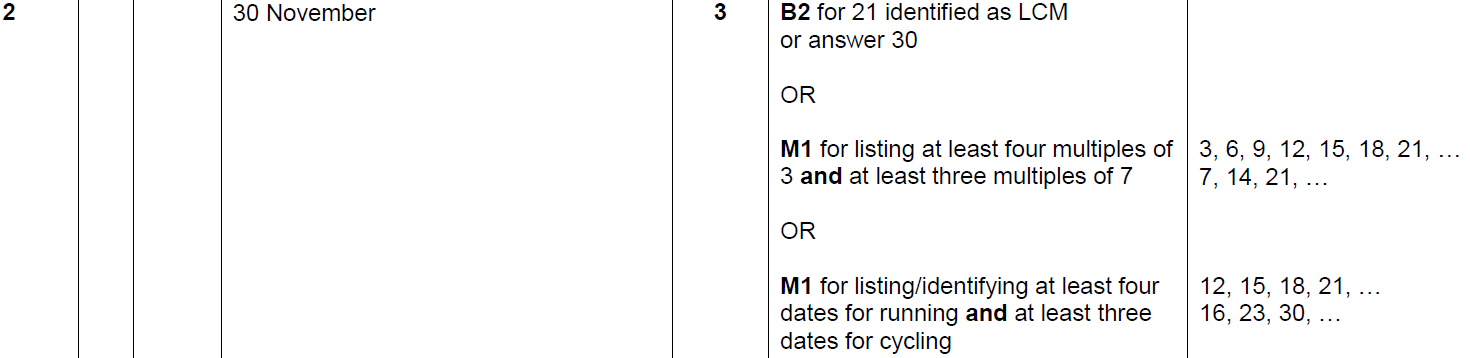 A
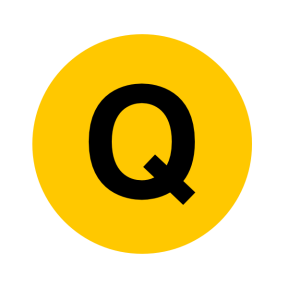 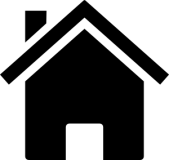 May 2018 1H Q3
Number
Properties of Numbers
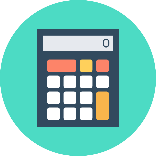 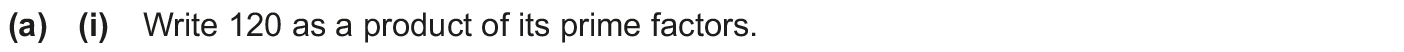 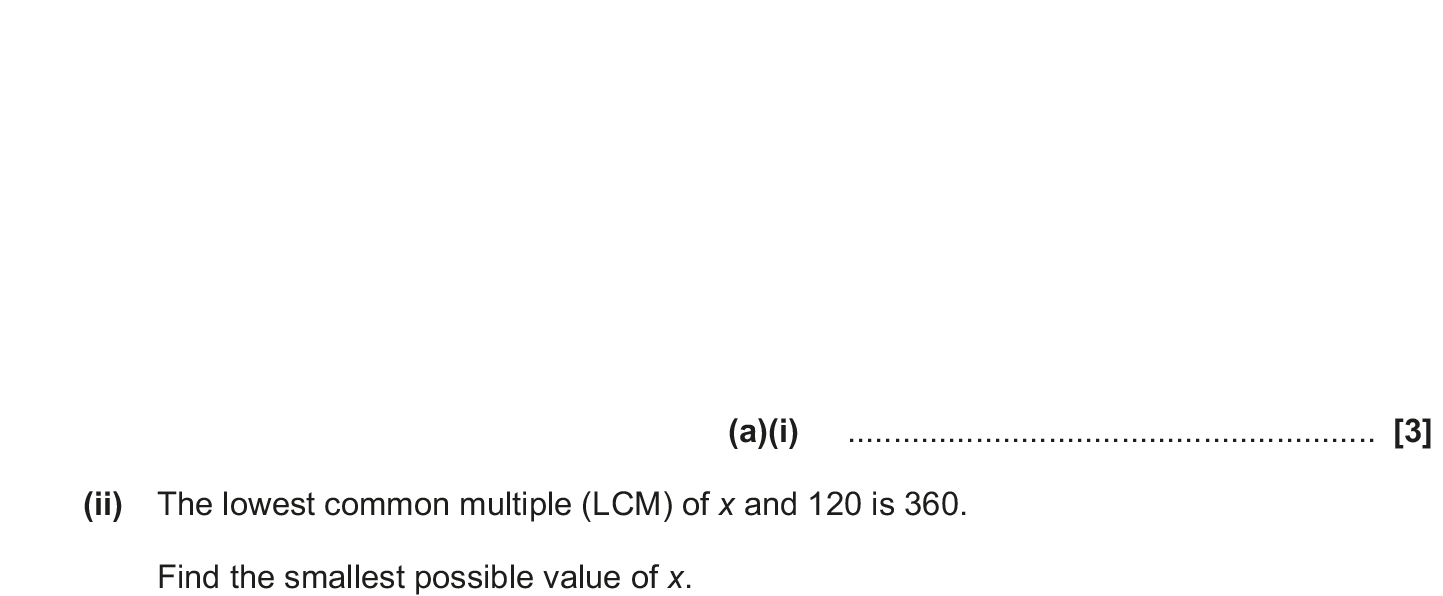 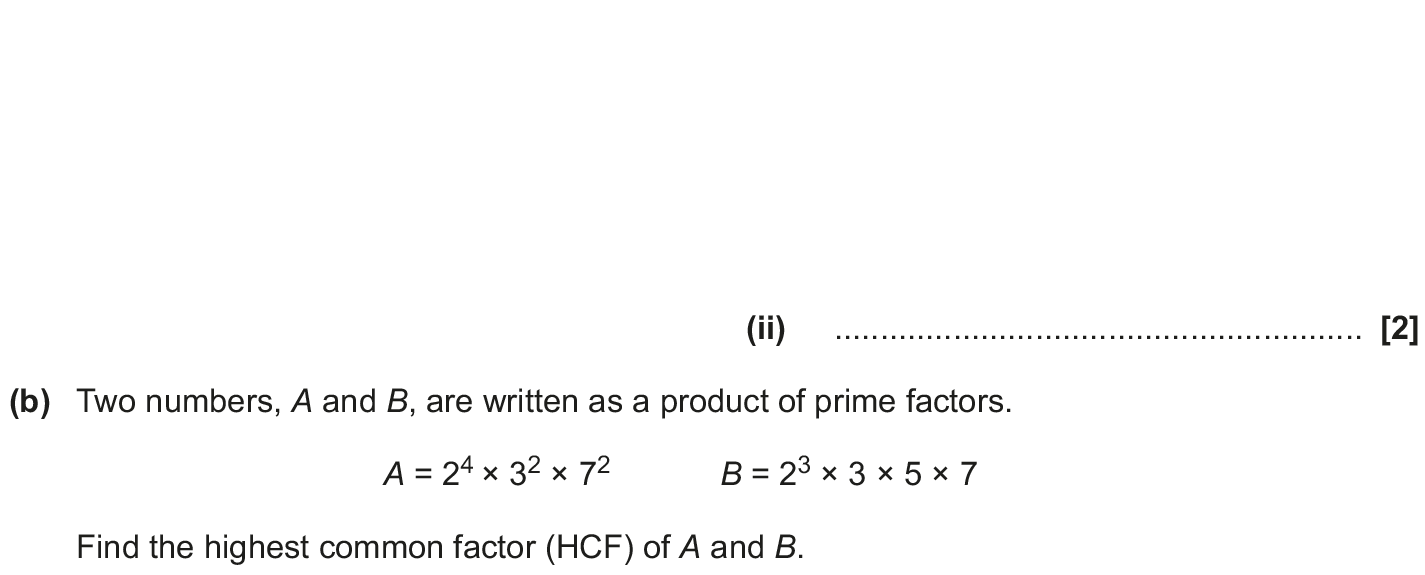 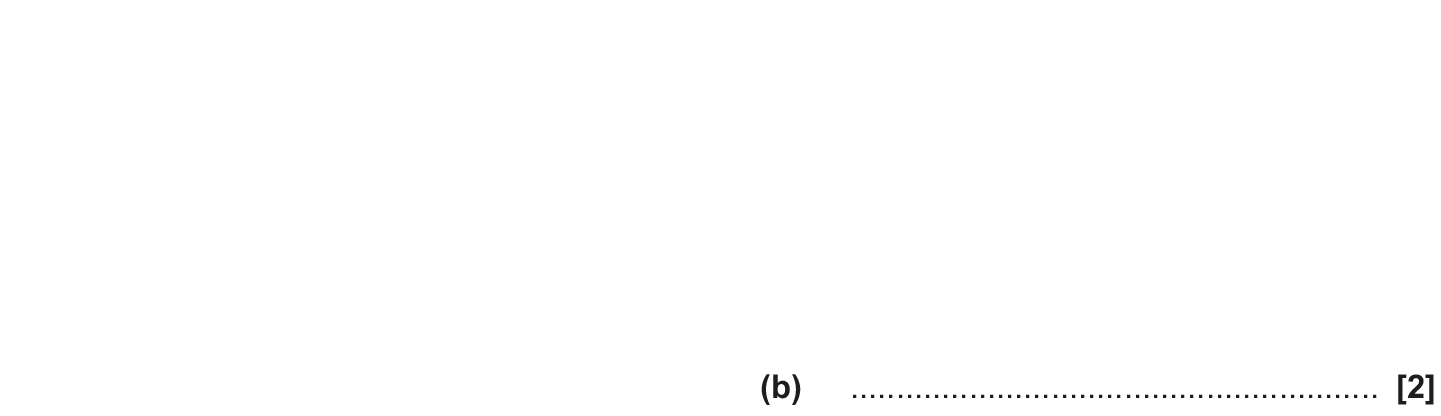 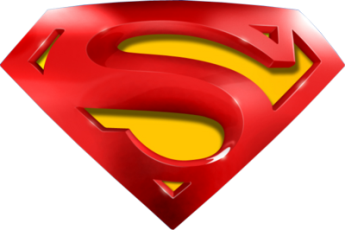 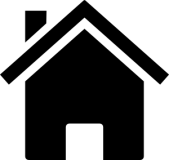 May 2018 1H Q3
Number
Properties of Numbers
A (i)
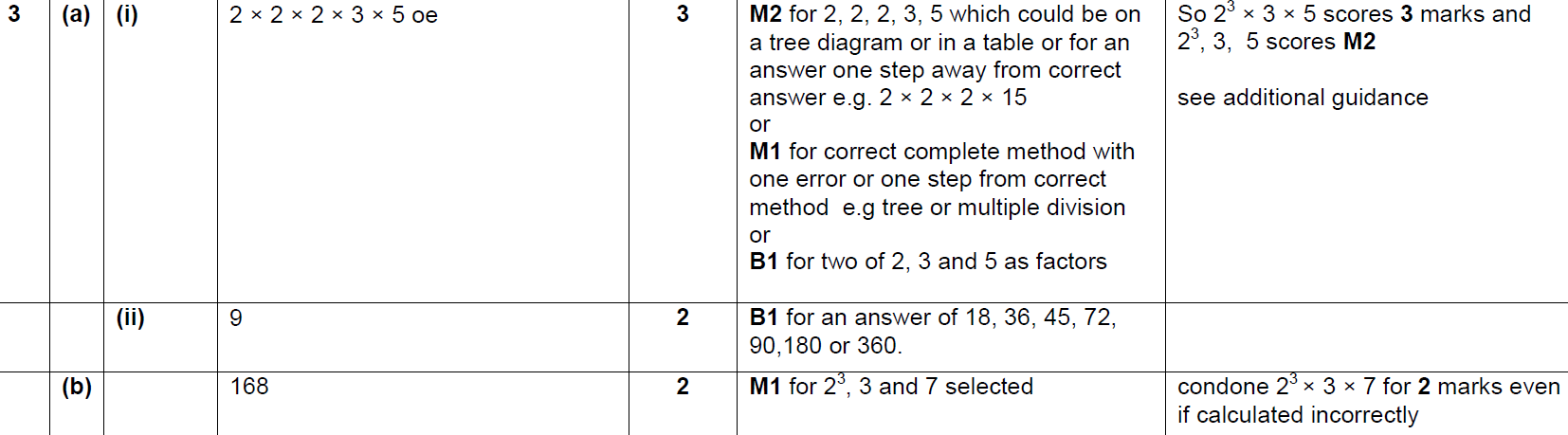 A (ii)
B
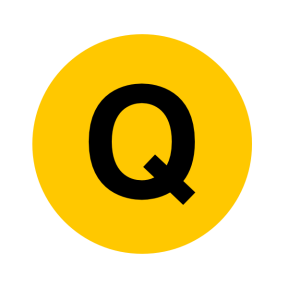 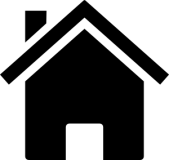 Nov 2018 1H Q8
Number
Properties of Numbers
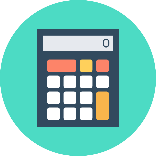 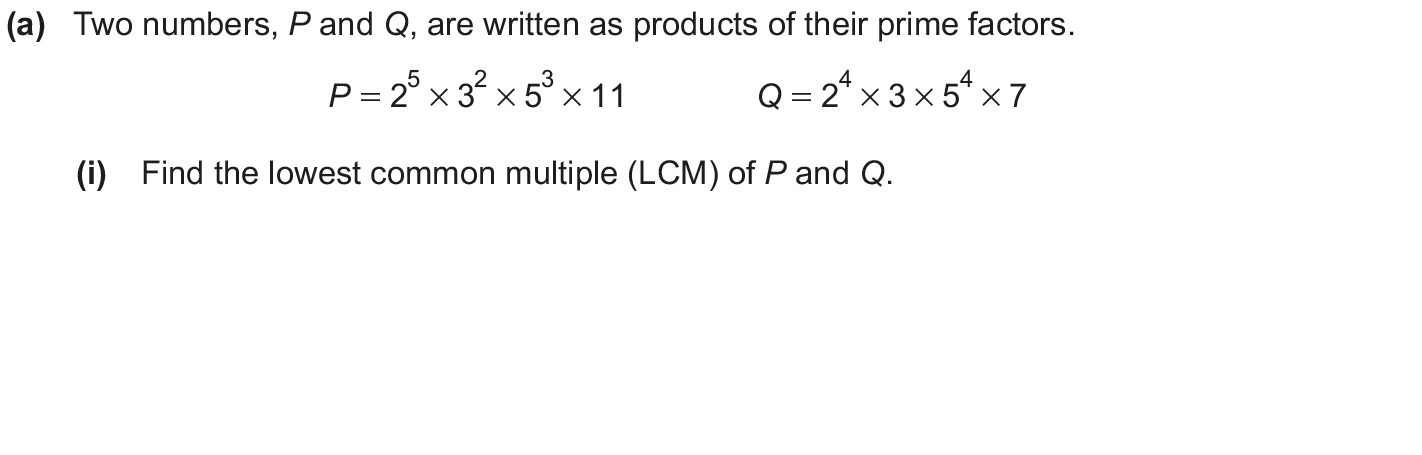 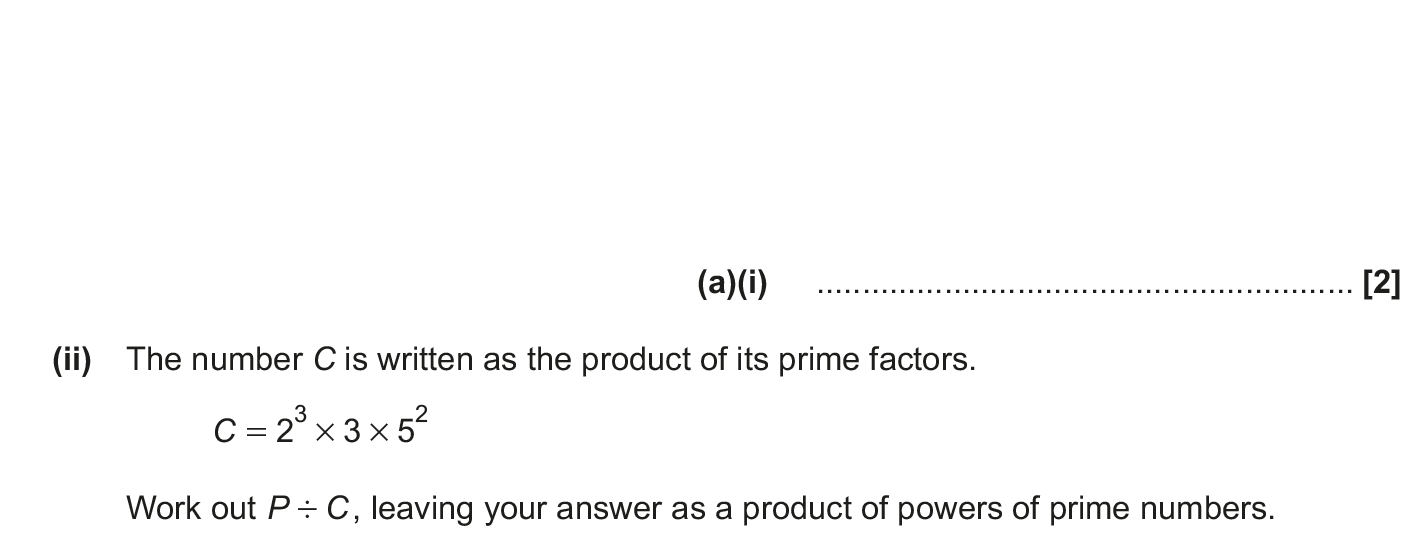 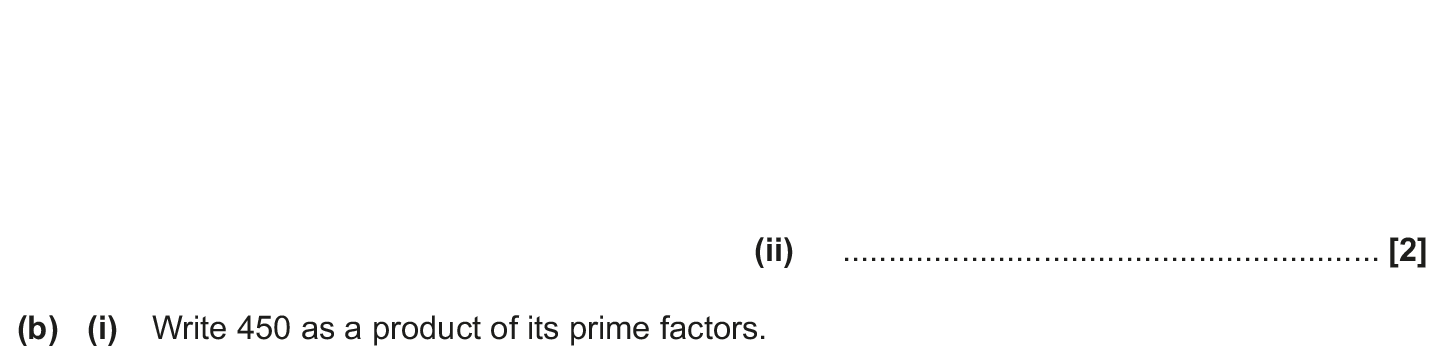 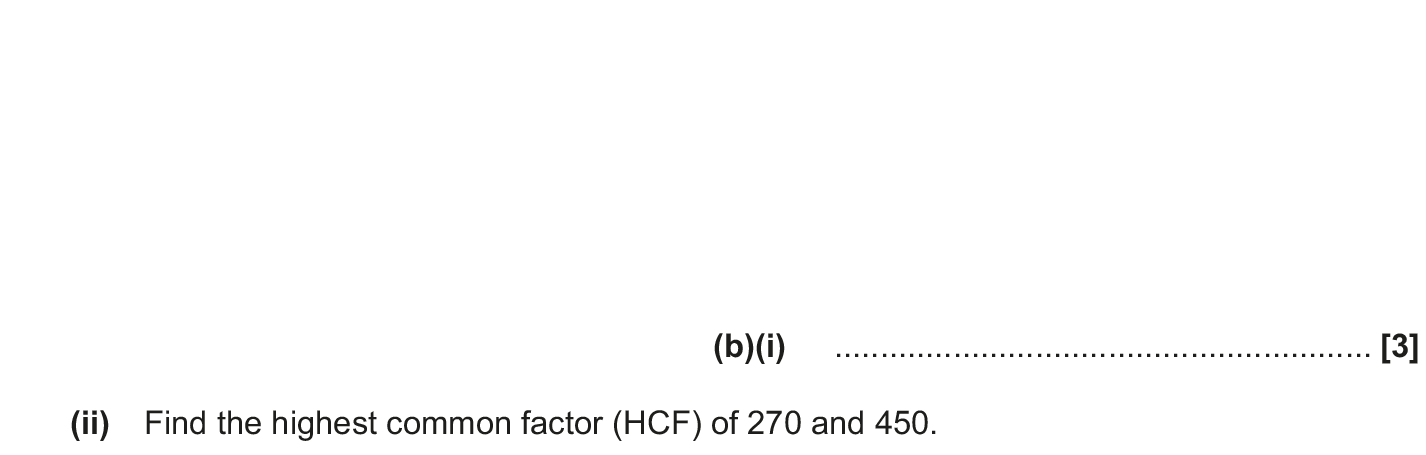 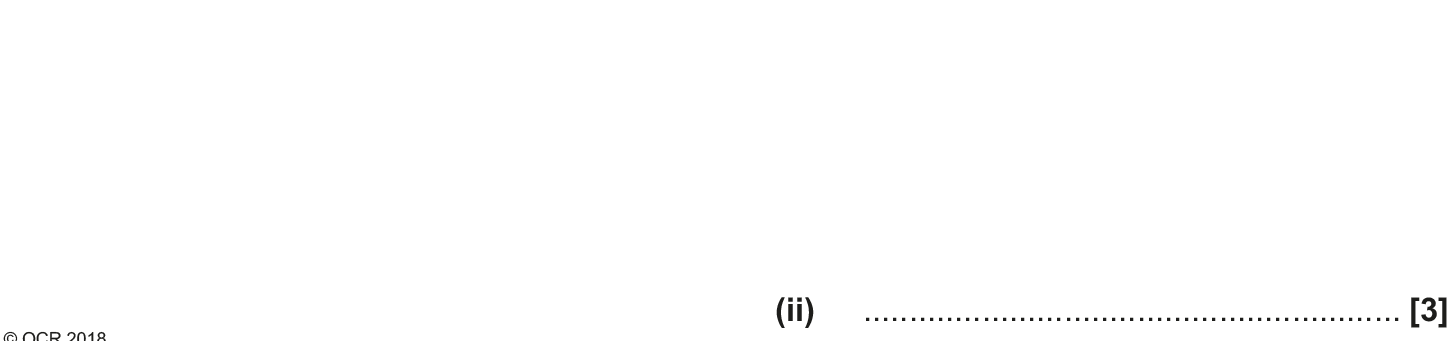 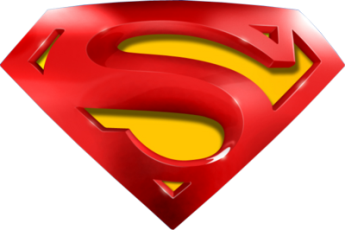 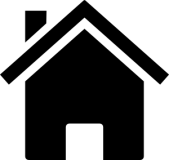 Nov 2018 1H Q8
Number
Properties of Numbers
A (i)
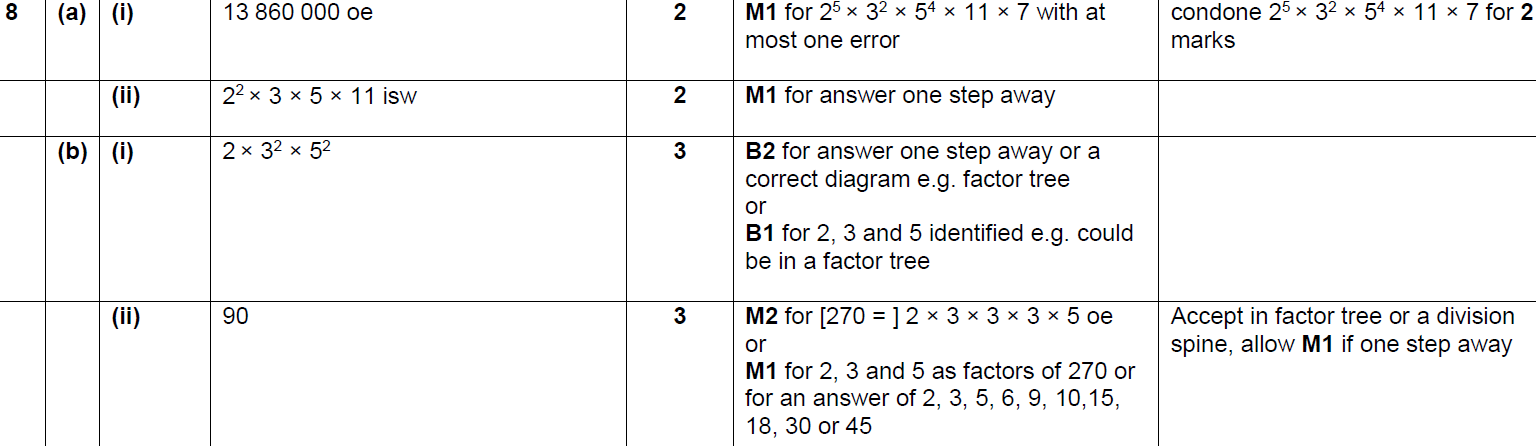 A (ii)
B (i)
B (ii)
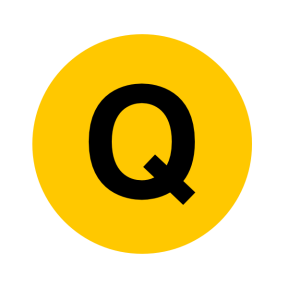 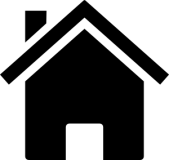 Number
Combinations
Combinations
June 2017 
2H Q14
SAM 
1H Q17
Nov 2017 
1H Q8
Practice 
2H Q15
May 2018 
1H Q13
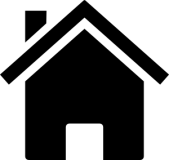 SAM 1H Q17
Number
Combinations
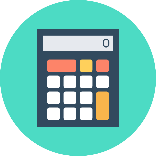 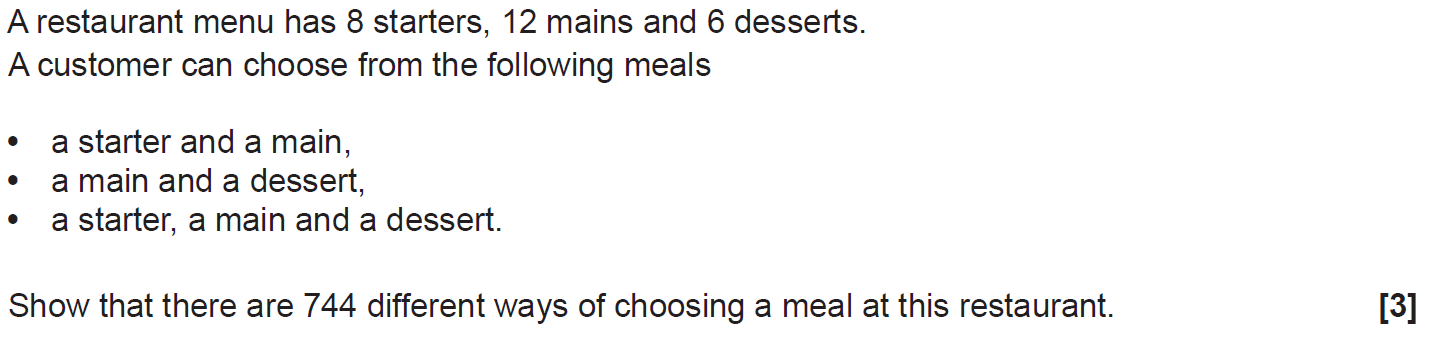 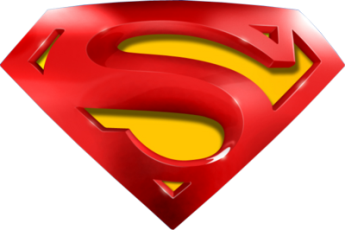 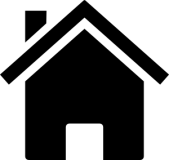 SAM 1H Q17
Number
Combinations
A
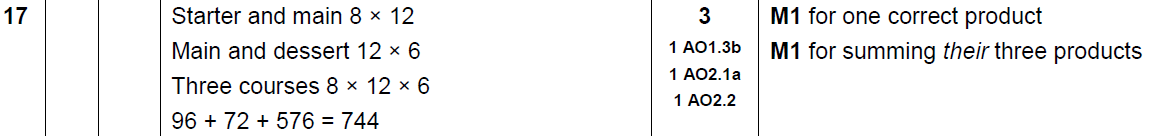 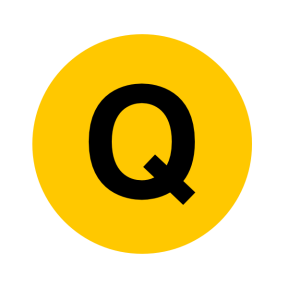 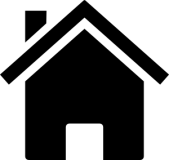 Practice 2H Q15
Number
Combinations
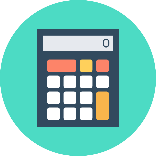 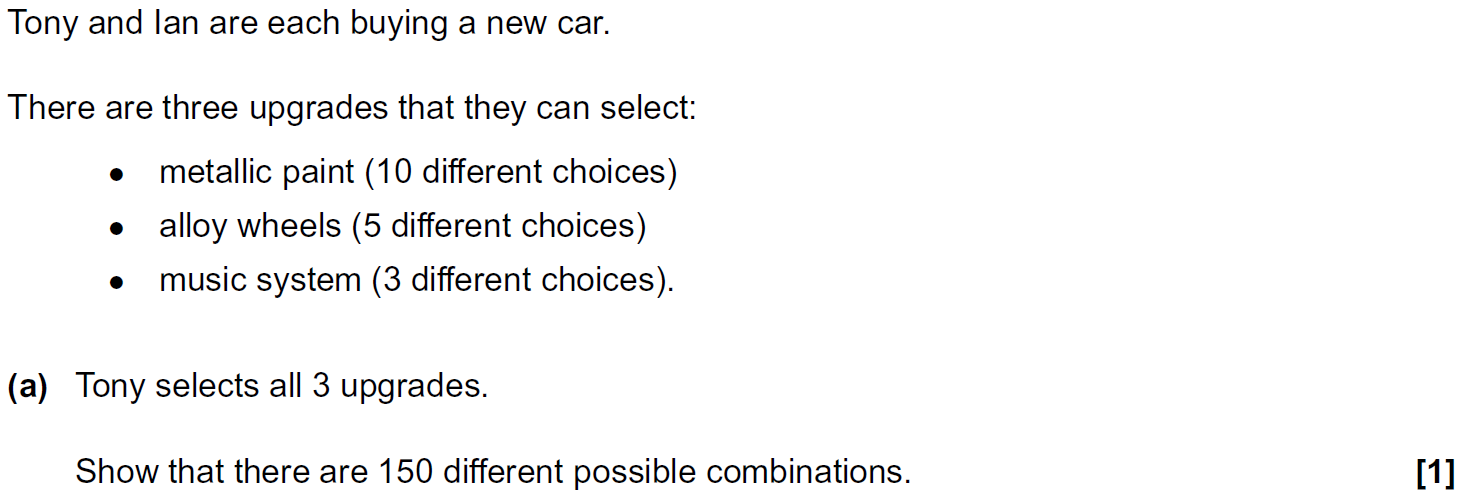 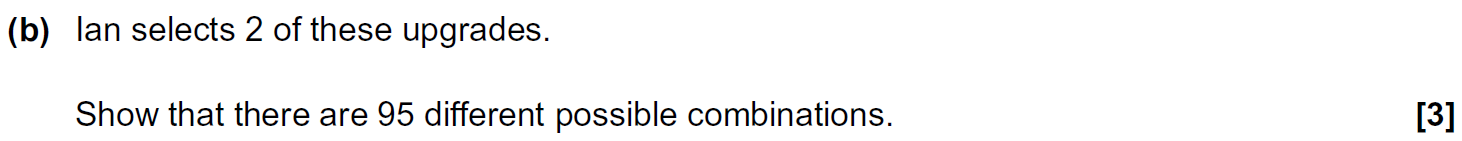 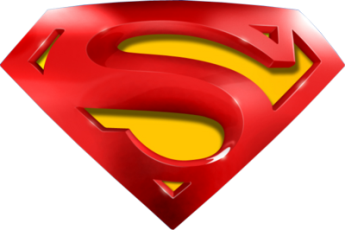 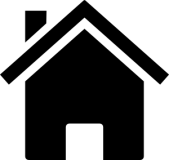 Practice 2H Q15
Number
Combinations
A
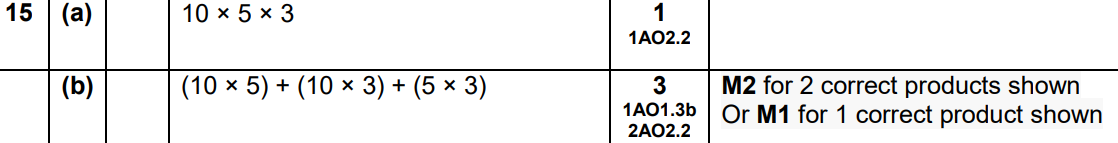 B
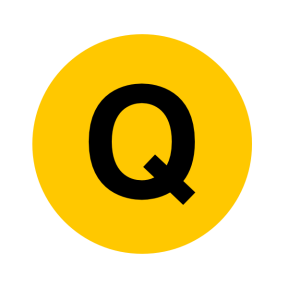 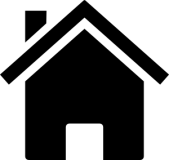 June 2017 2H Q14
Number
Combinations
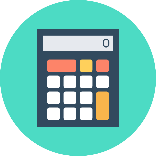 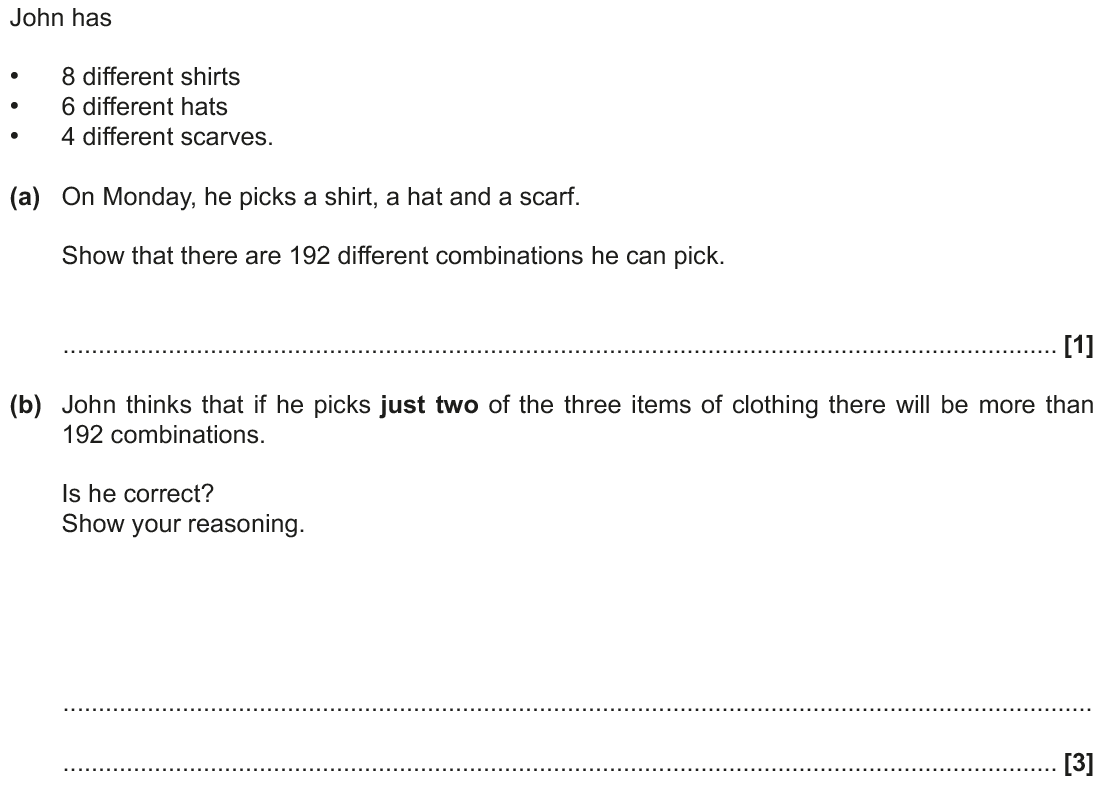 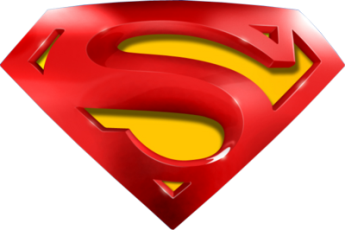 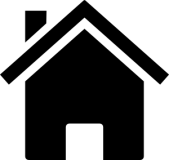 June 2017 2H Q14
Number
Combinations
A
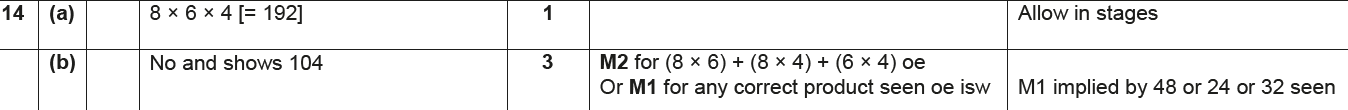 B
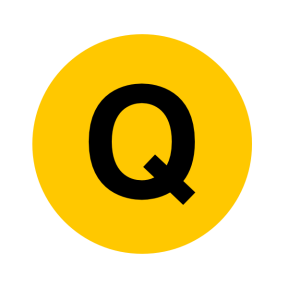 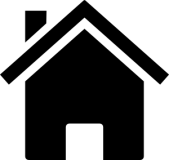 Nov 2017 1H Q8
Number
Combinations
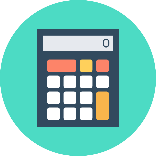 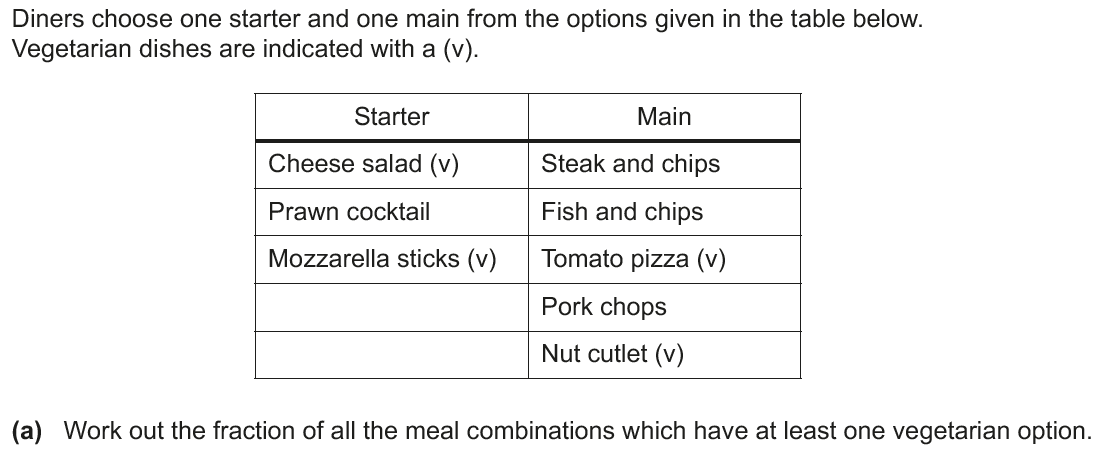 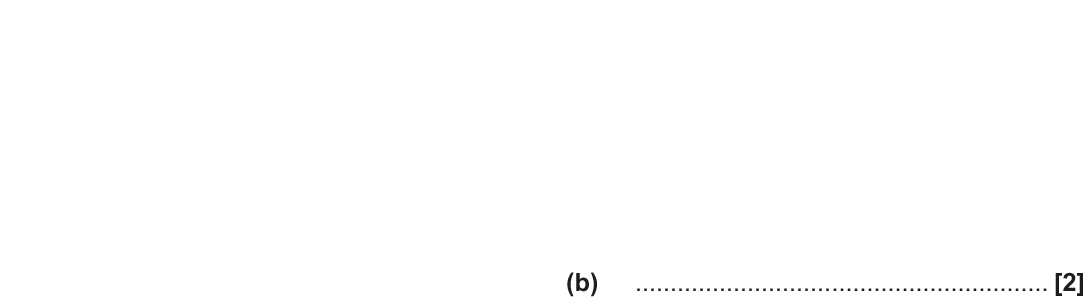 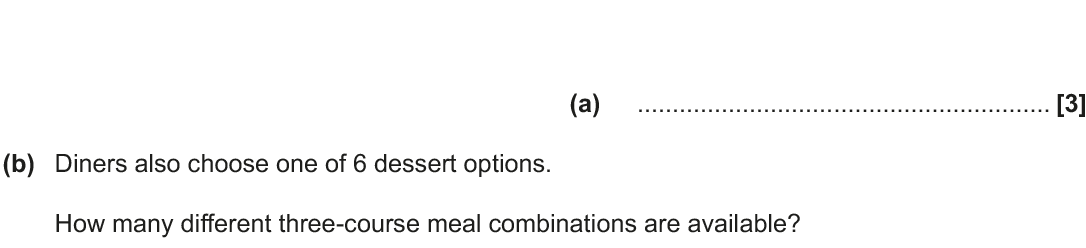 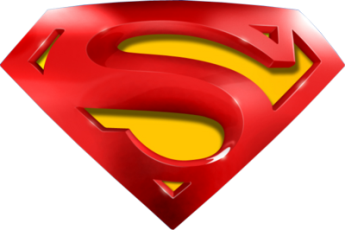 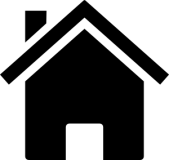 Nov 2017 1H Q8
Number
Combinations
A
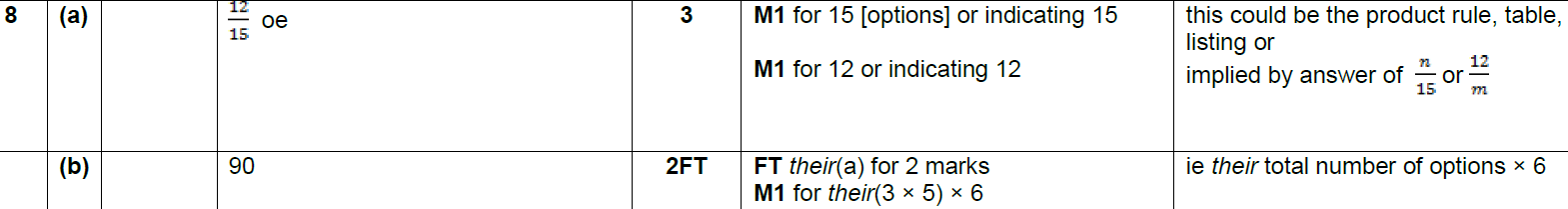 B
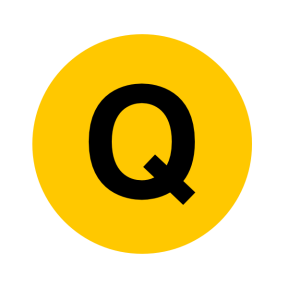 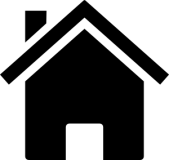 May 2018 1H Q13
Number
Combinations
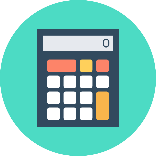 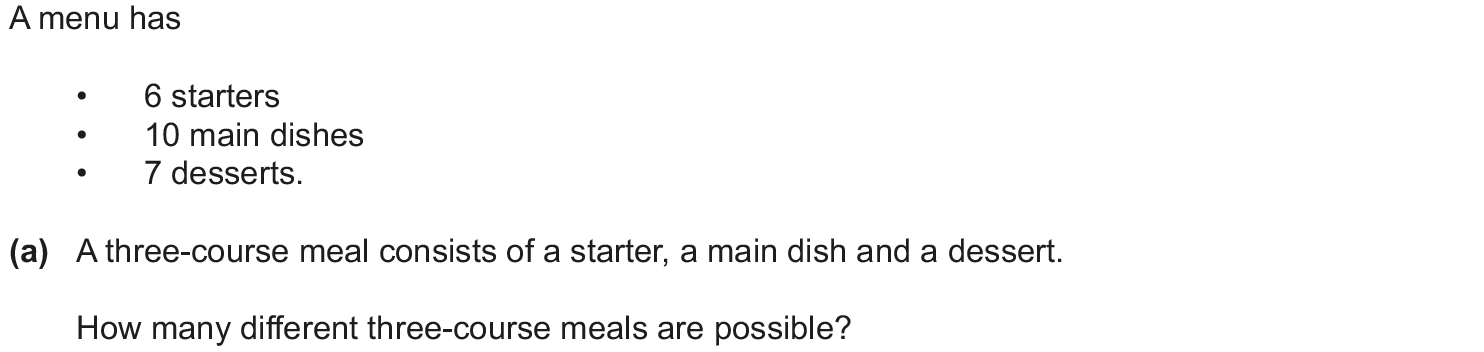 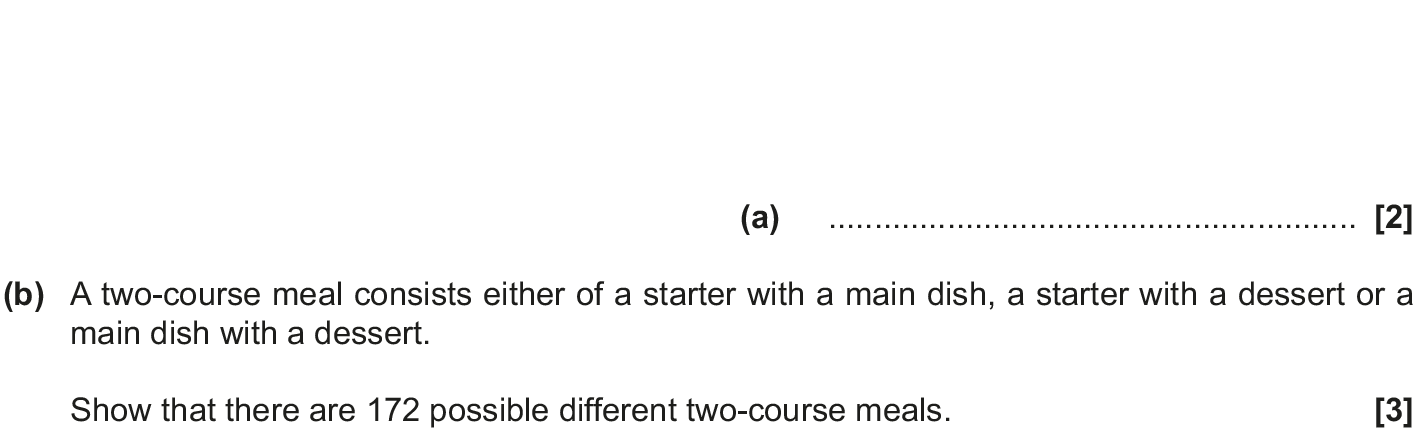 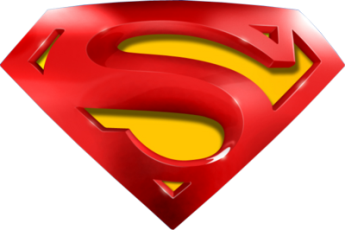 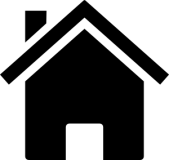 May 2018 1H Q13
Number
Combinations
A
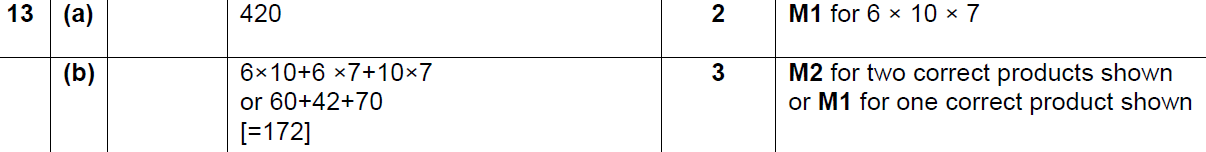 B
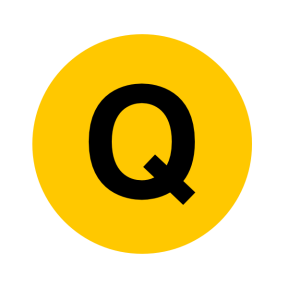 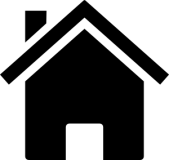 Number
Rounding
Rounding & Estimation
June 2018
3H Q3
Practice
2H Q17
Nov 2018
2H Q2
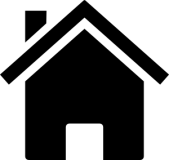 Practice 2H Q17
Number
Rounding
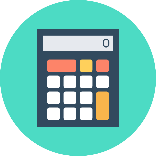 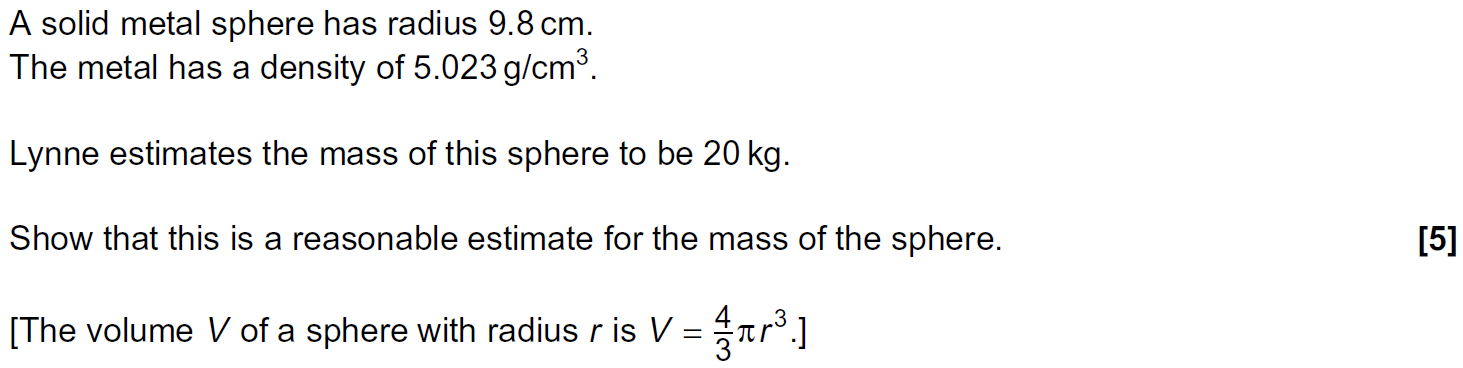 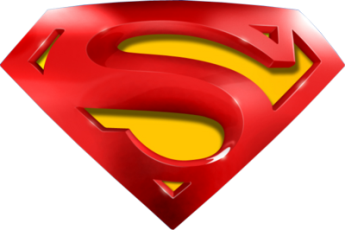 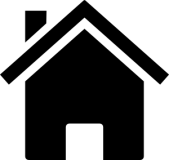 Practice 2H Q17
Number
Rounding
A
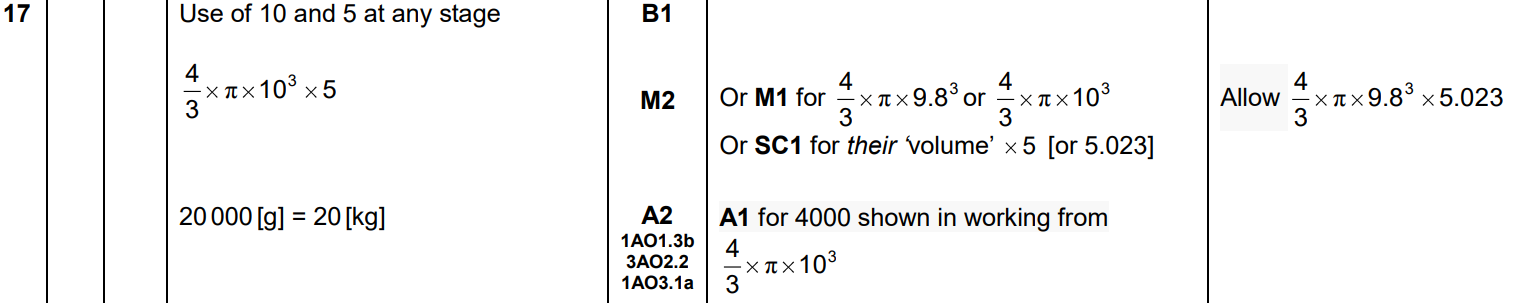 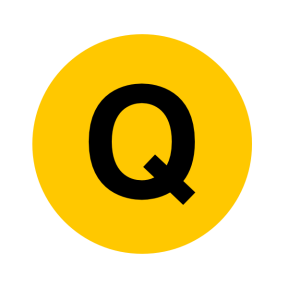 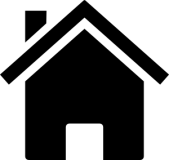 June 2018 3H Q3
Number
Rounding
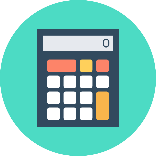 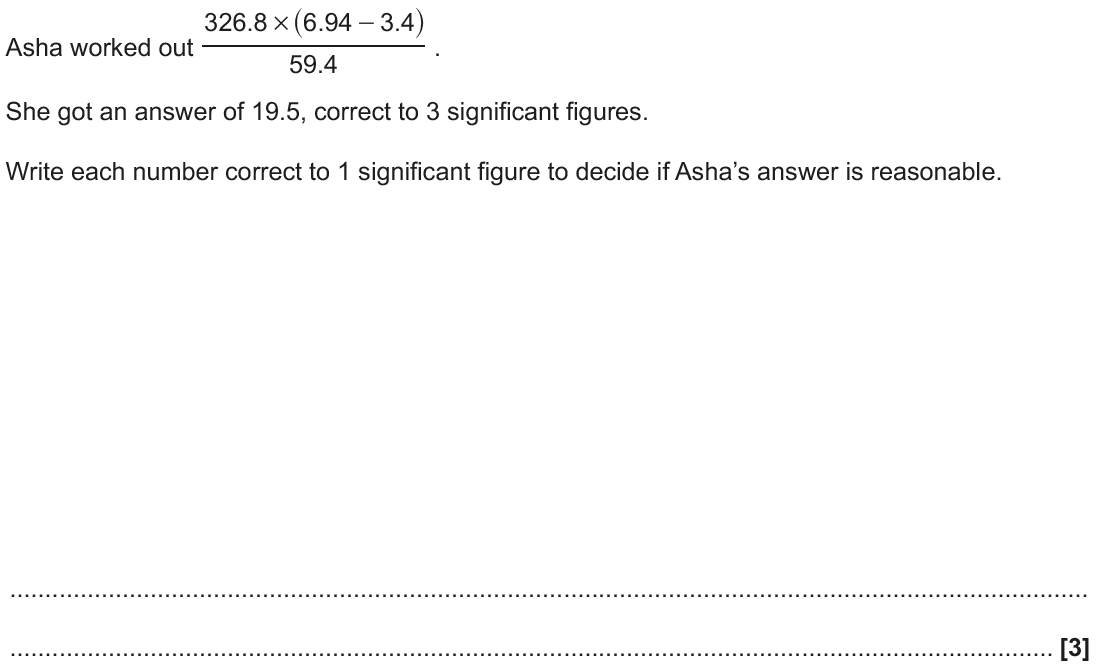 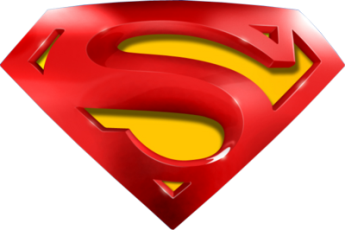 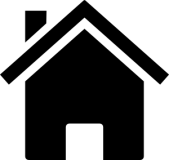 June 2018 3H Q3
Number
Rounding
A
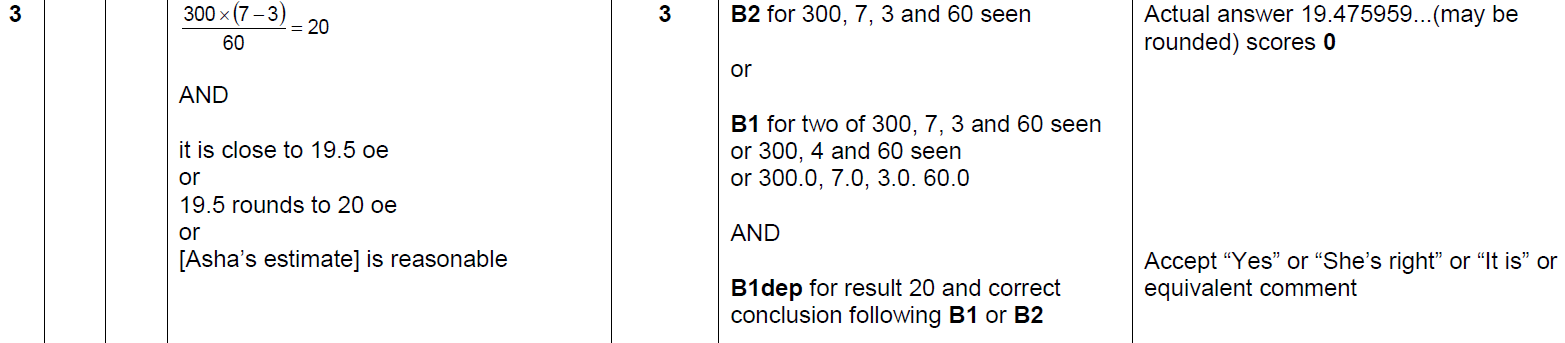 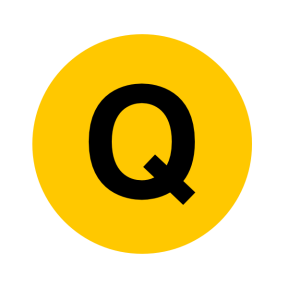 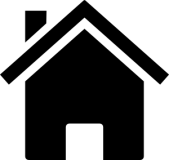 Nov 2018 2H Q2
Number
Rounding
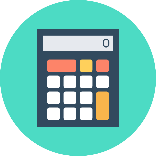 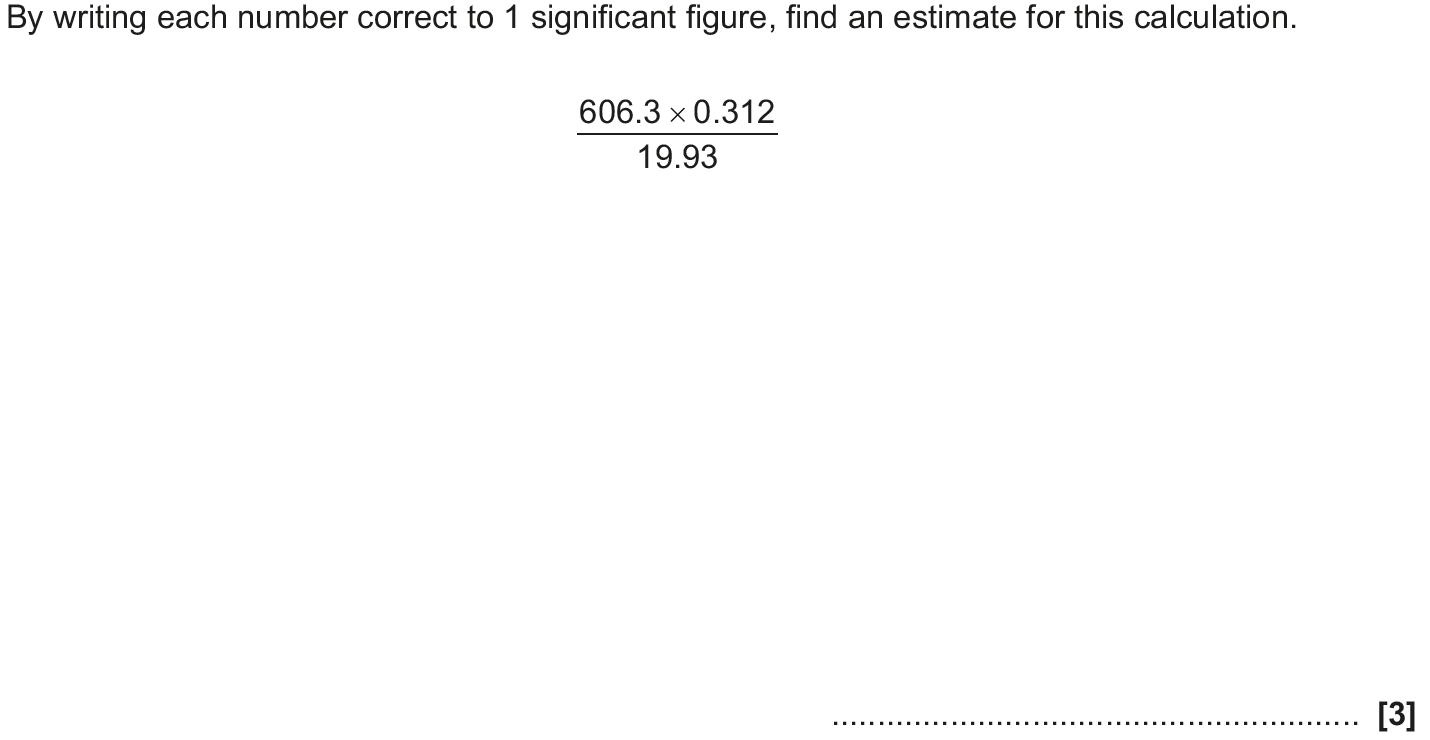 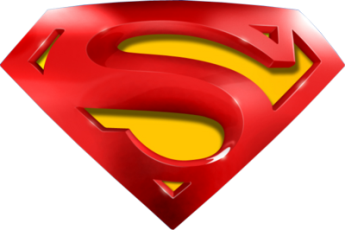 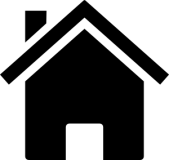 Nov 2018 2H Q2
Number
Rounding
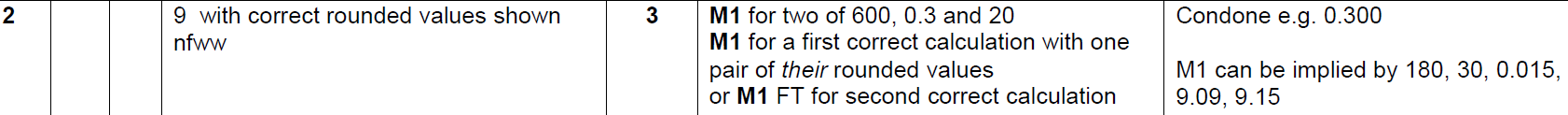 A
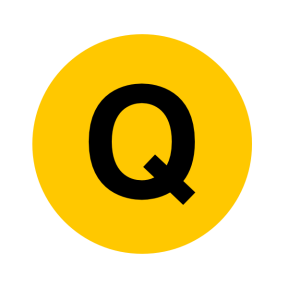 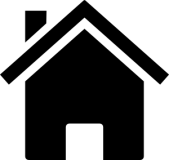 Number
Upper & Lower Bounds
Upper & Lower Bounds
May 2017
1H Q2
June 2018
3H Q14
SAM
2H Q8
Nov 2018
3H Q4
June 2017
3H Q11
Practice
1H Q1
Nov 2018
3H Q16
Nov 2017
1H Q12
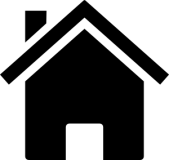 SAM 2H Q8
Number
Upper & Lower Bounds
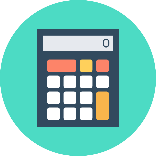 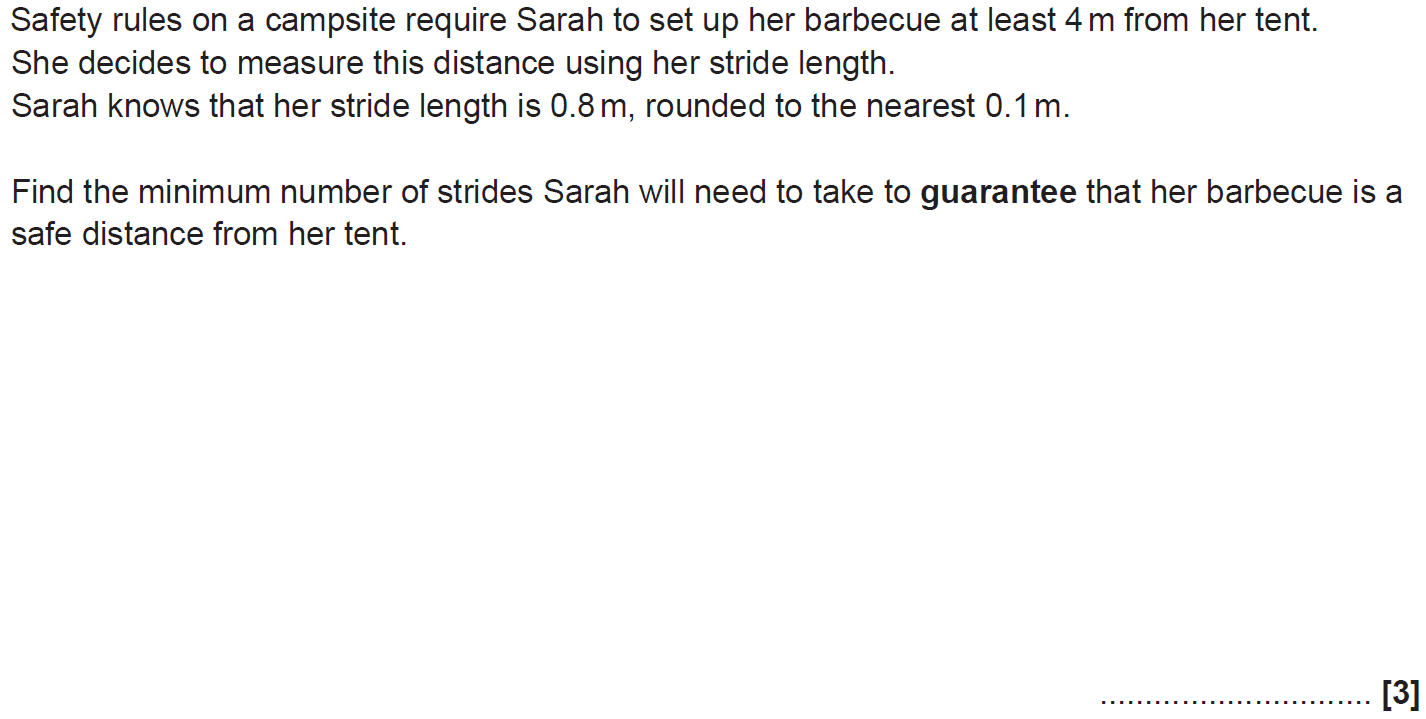 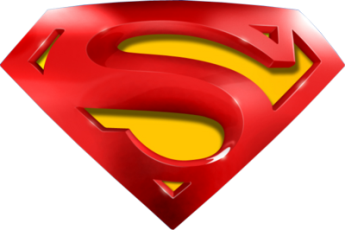 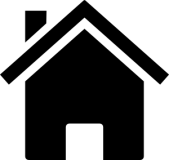 SAM 2H Q8
Number
Upper & Lower Bounds
A
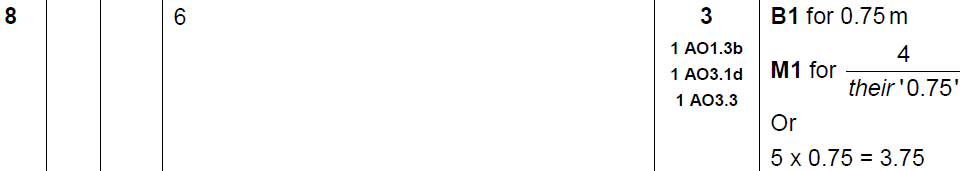 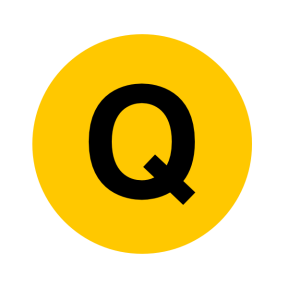 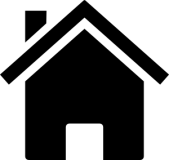 Practice 1H Q1
Number
Upper & Lower Bounds
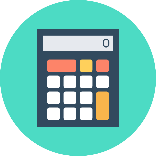 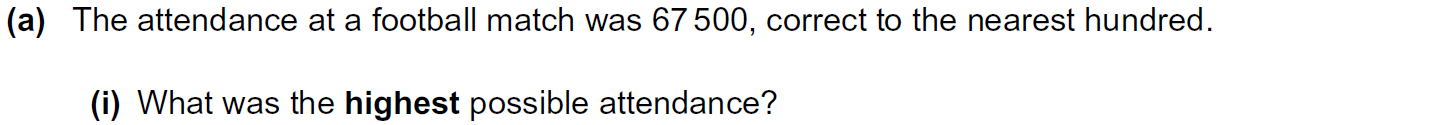 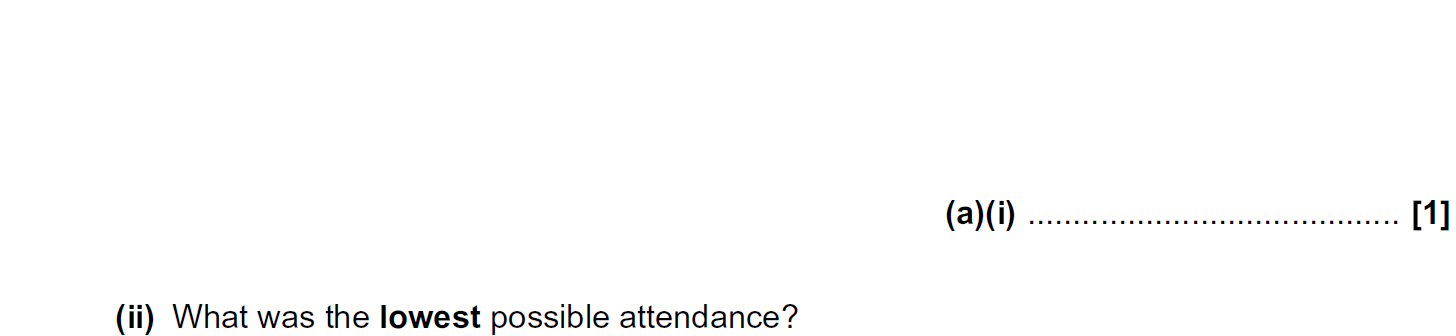 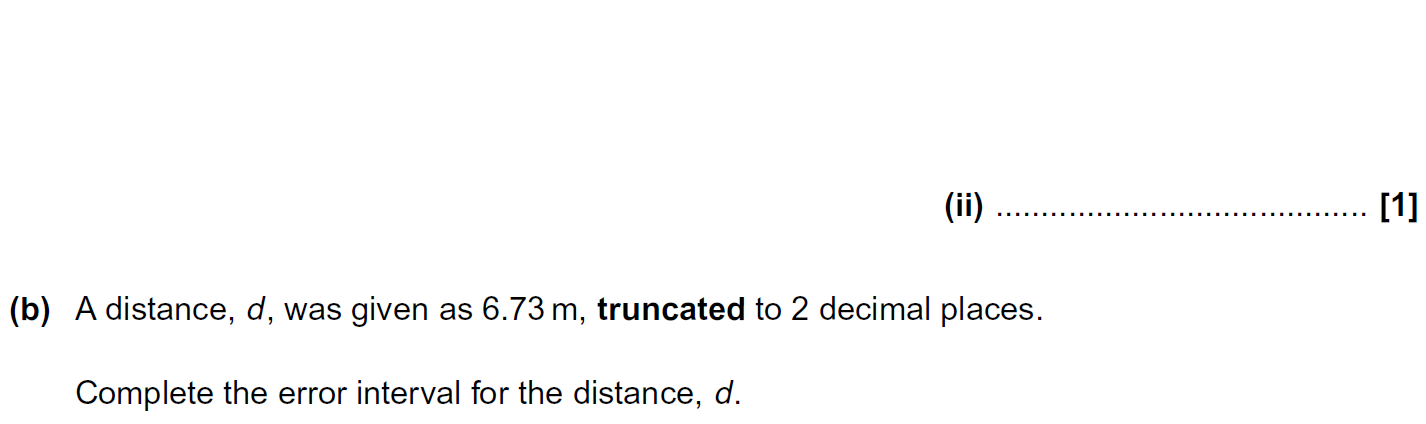 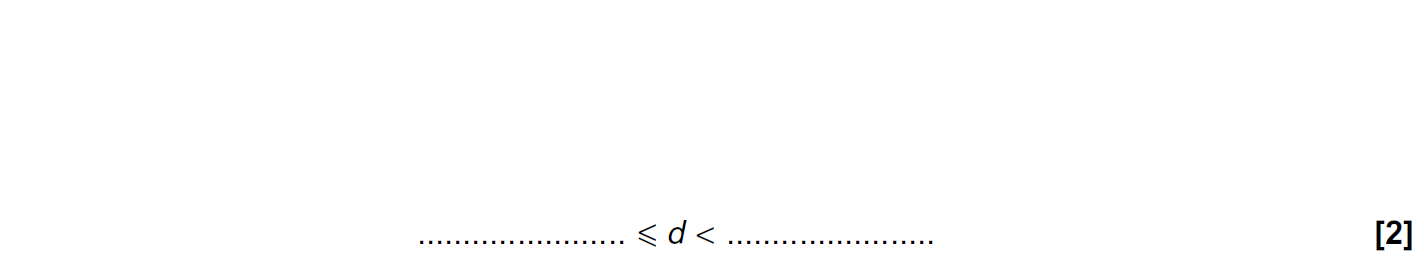 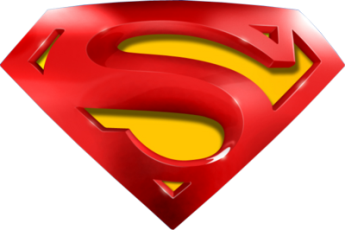 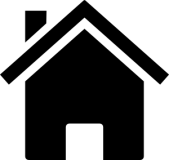 Practice 1H Q1
Number
Upper & Lower Bounds
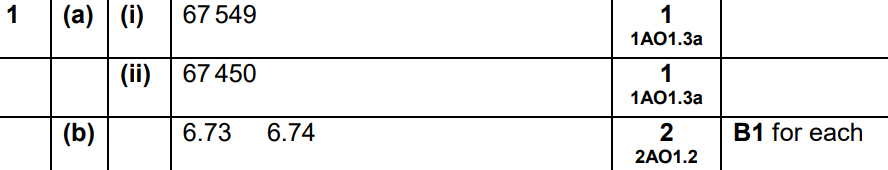 A (i)
A (ii)
B
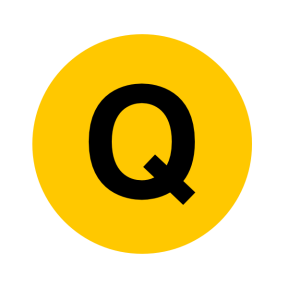 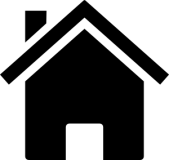 May 2017 1H Q2
Number
Upper & Lower Bounds
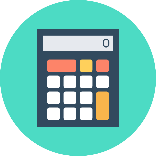 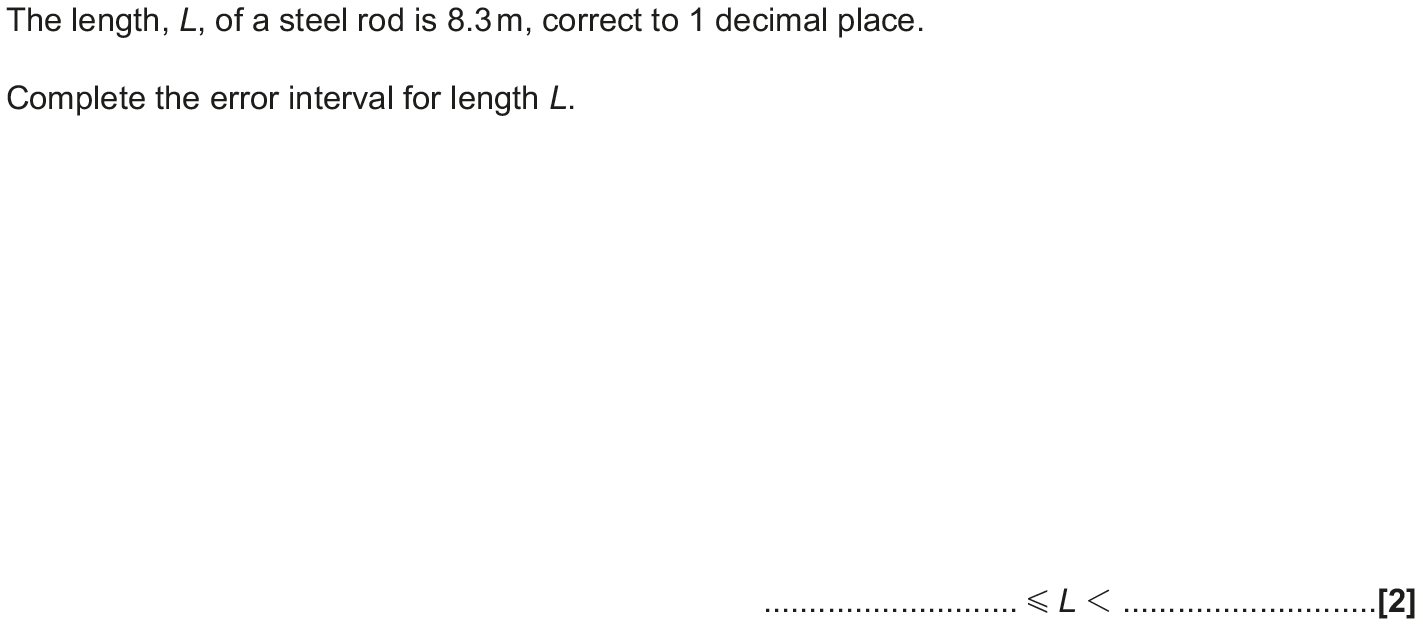 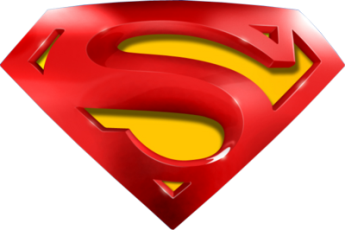 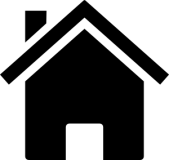 May 2017 1H Q2
Number
Upper & Lower Bounds
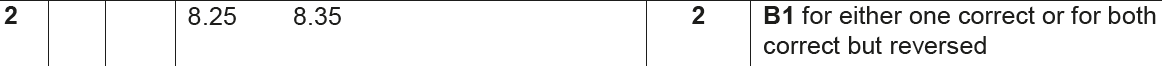 A
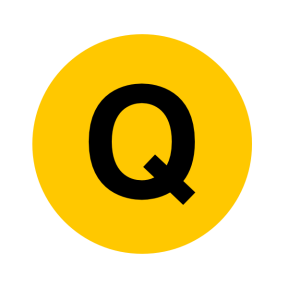 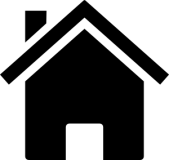 June 2017 3H Q11
Number
Upper & Lower Bounds
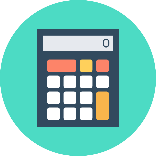 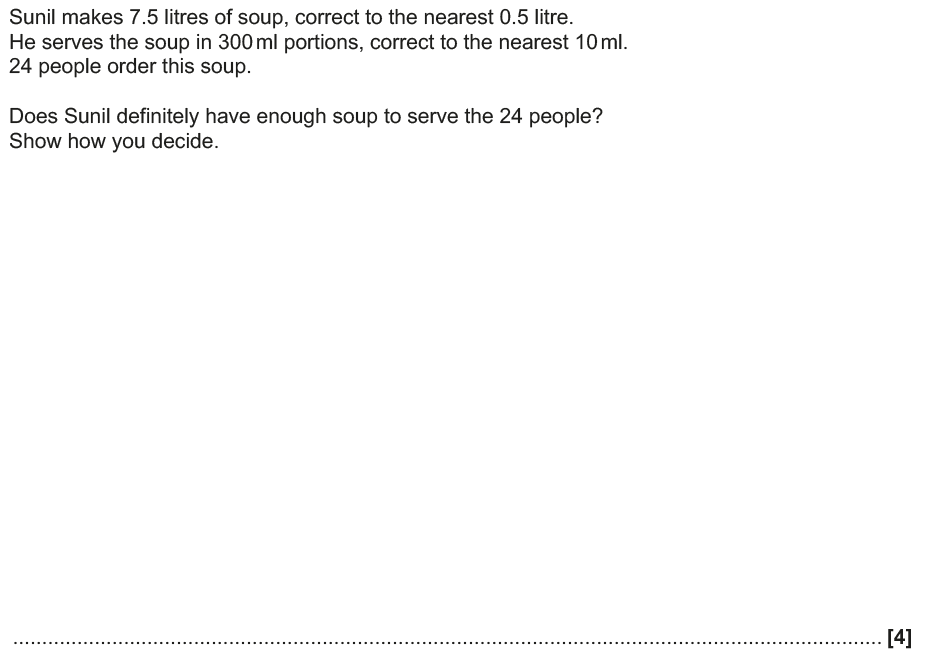 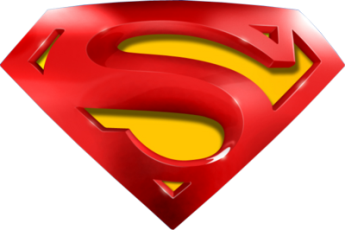 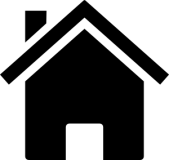 June 2017 3H Q11
Number
Upper & Lower Bounds
A
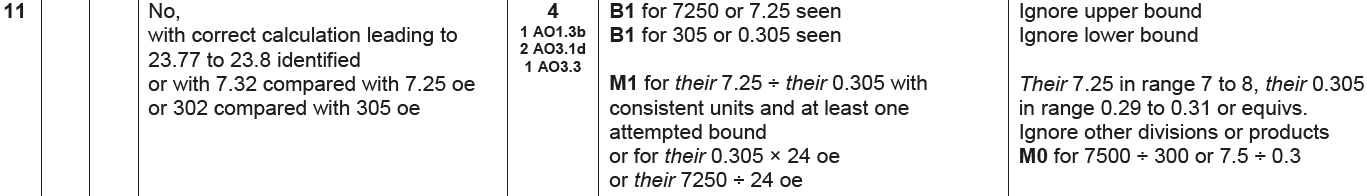 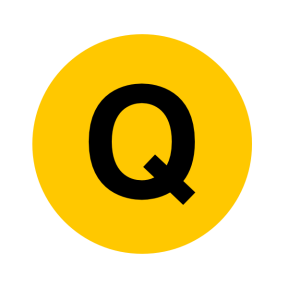 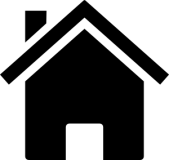 Nov 2017 1H Q12
Number
Upper & Lower Bounds
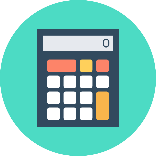 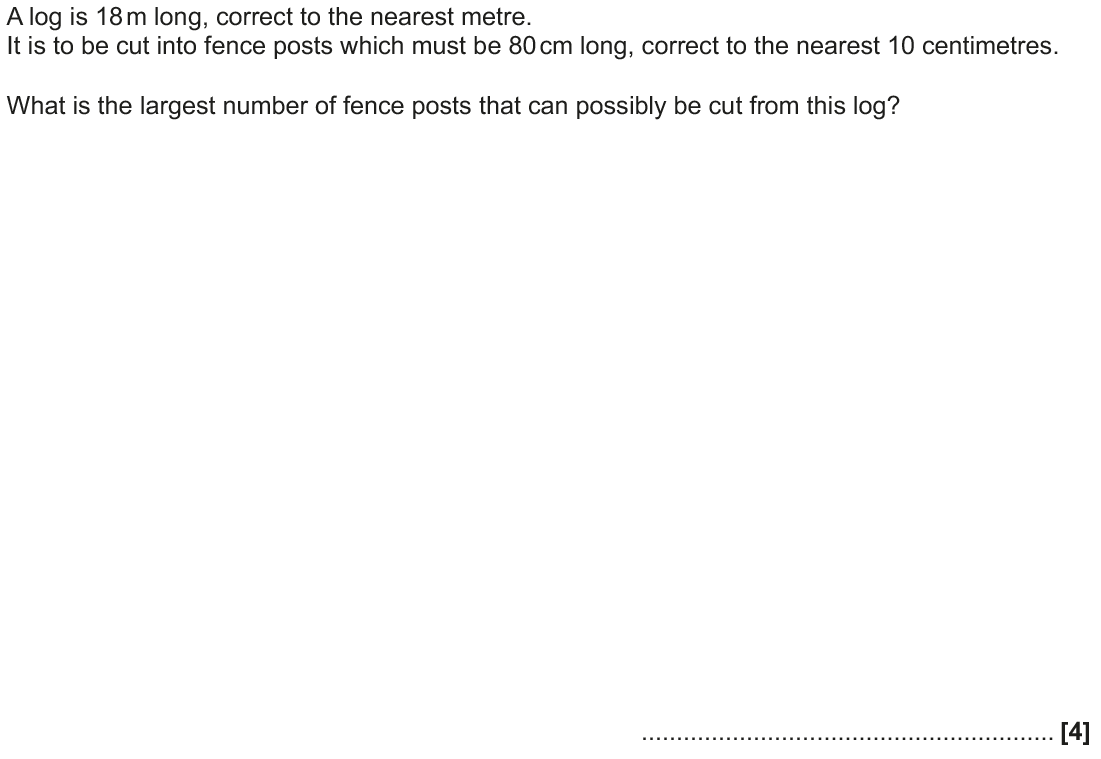 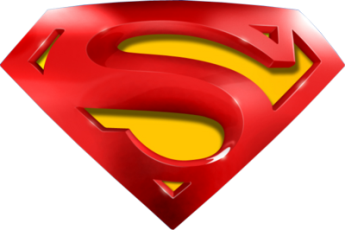 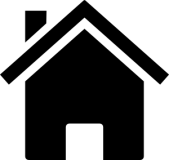 Nov 2017 1H Q12
Number
Upper & Lower Bounds
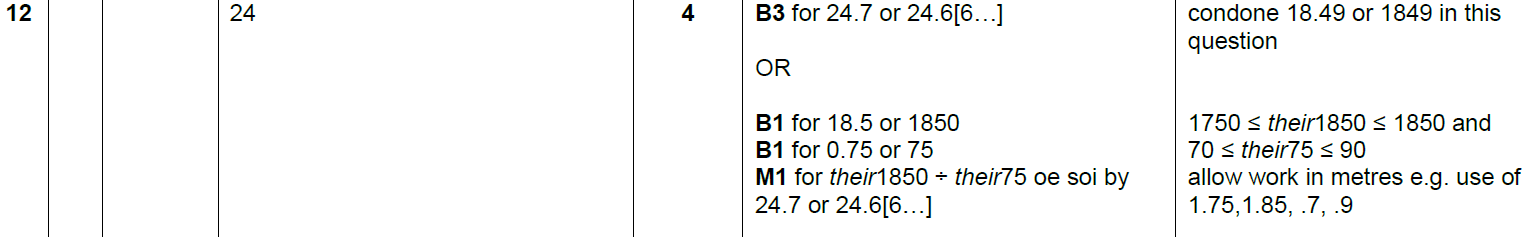 A
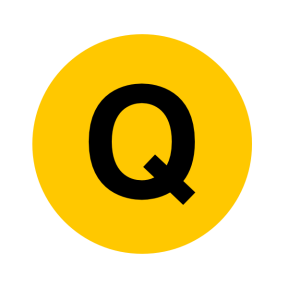 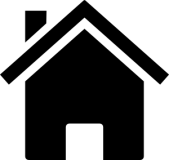 June 2018 3H Q14
Number
Upper & Lower Bounds
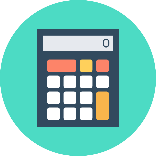 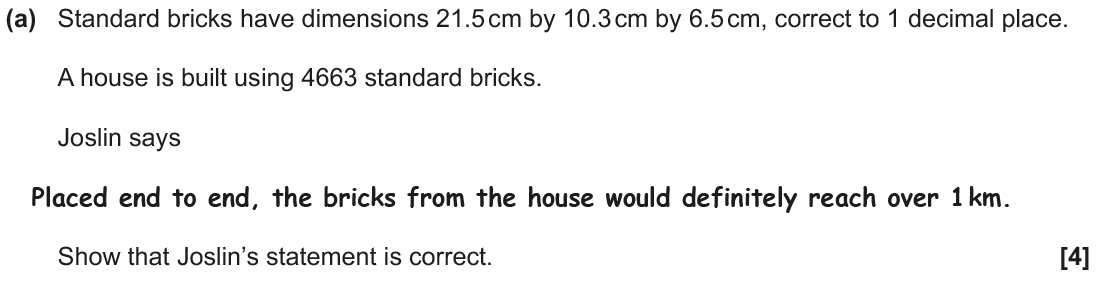 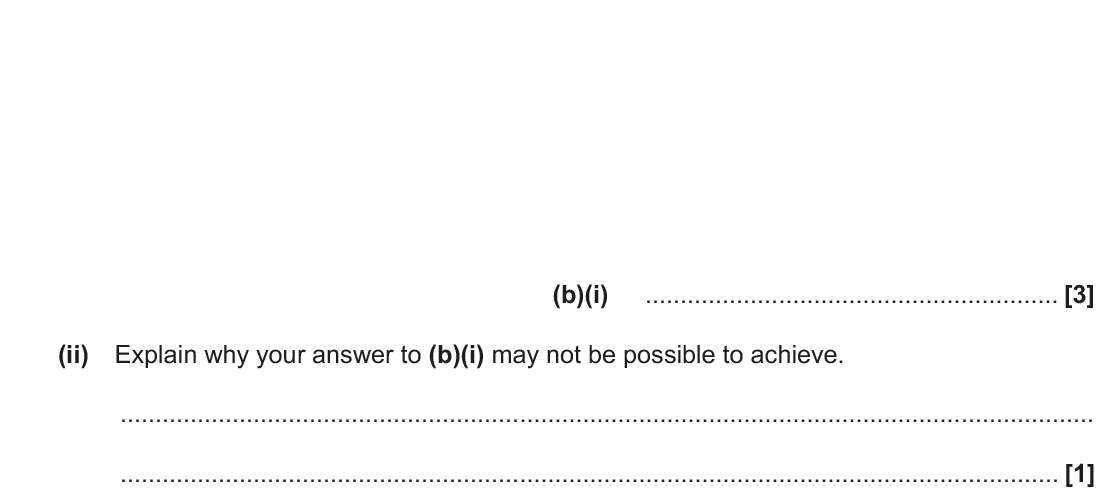 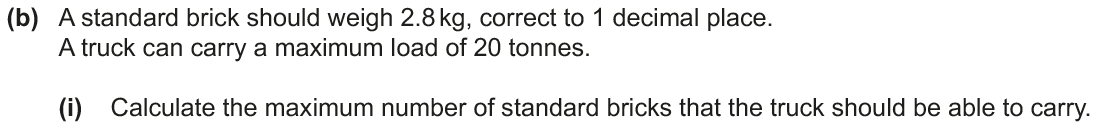 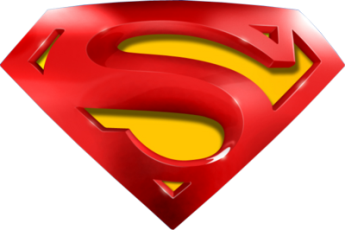 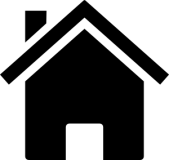 June 2018 3H Q14
Number
Upper & Lower Bounds
A
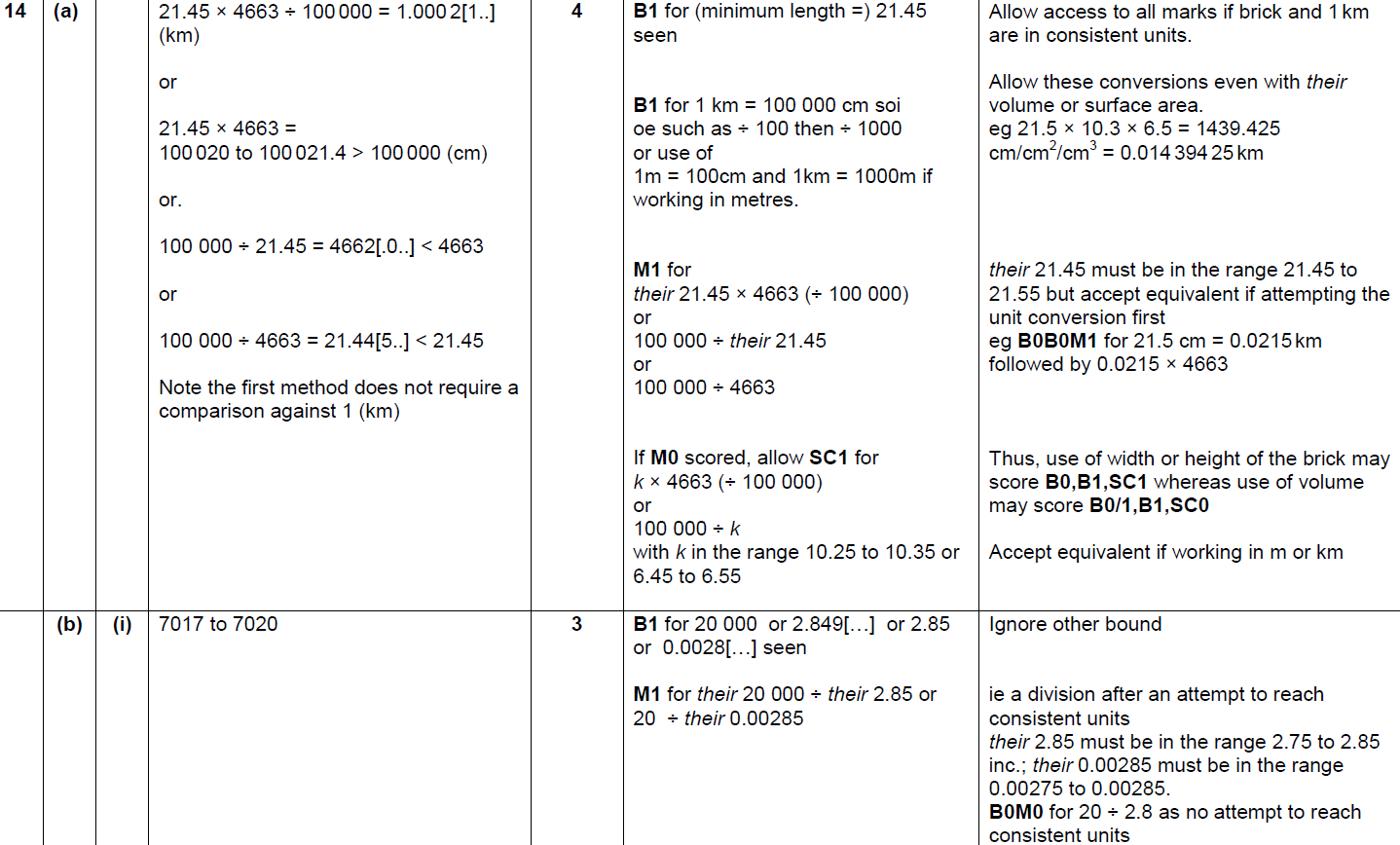 B (i)
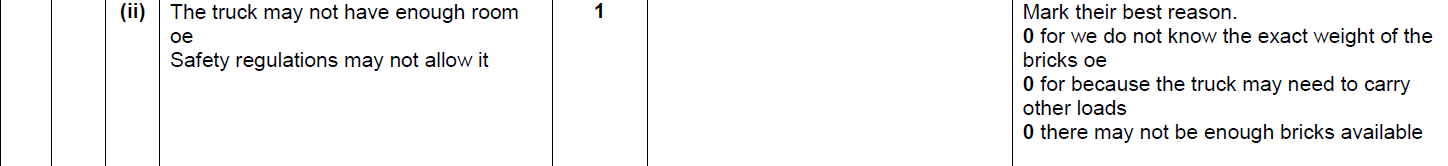 B (ii)
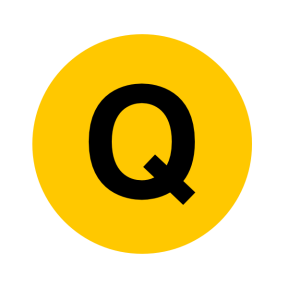 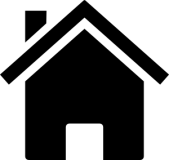 Nov 2018 3H Q4
Number
Upper & Lower Bounds
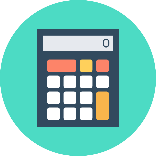 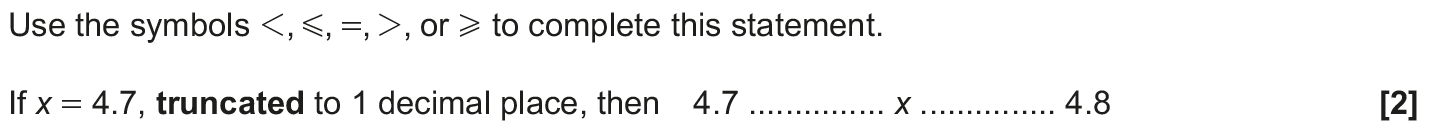 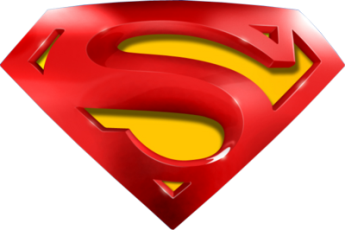 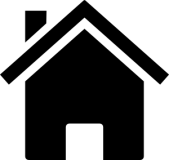 Nov 2018 3H Q4
Number
Upper & Lower Bounds
A
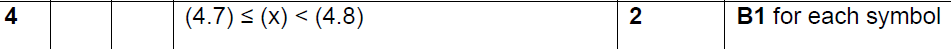 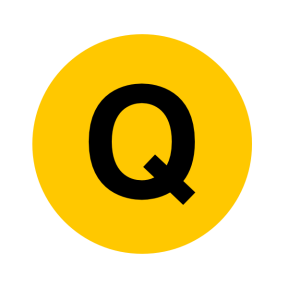 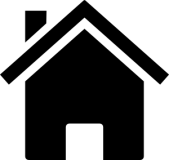 Nov 2018 3H Q16
Number
Upper & Lower Bounds
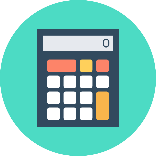 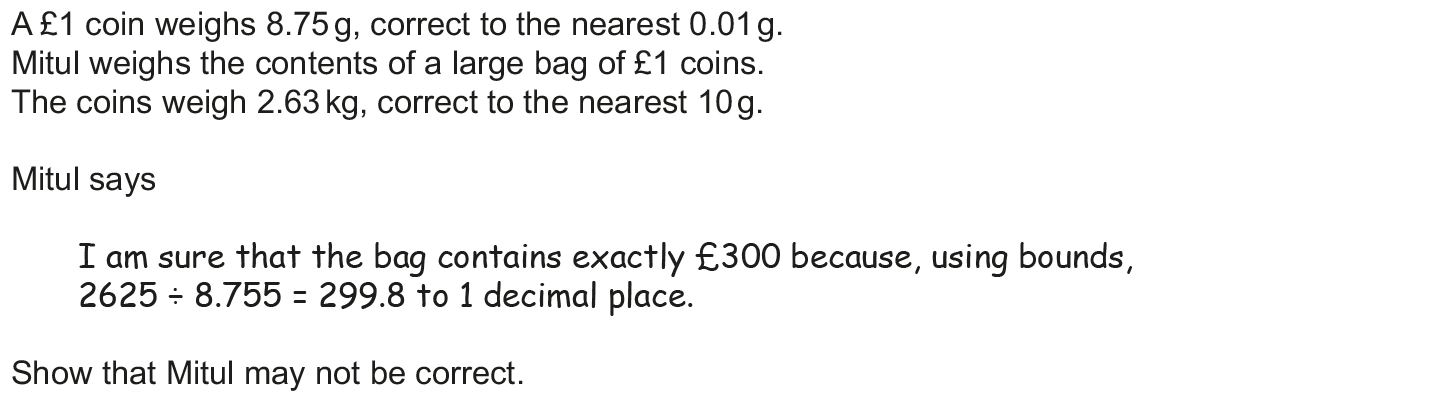 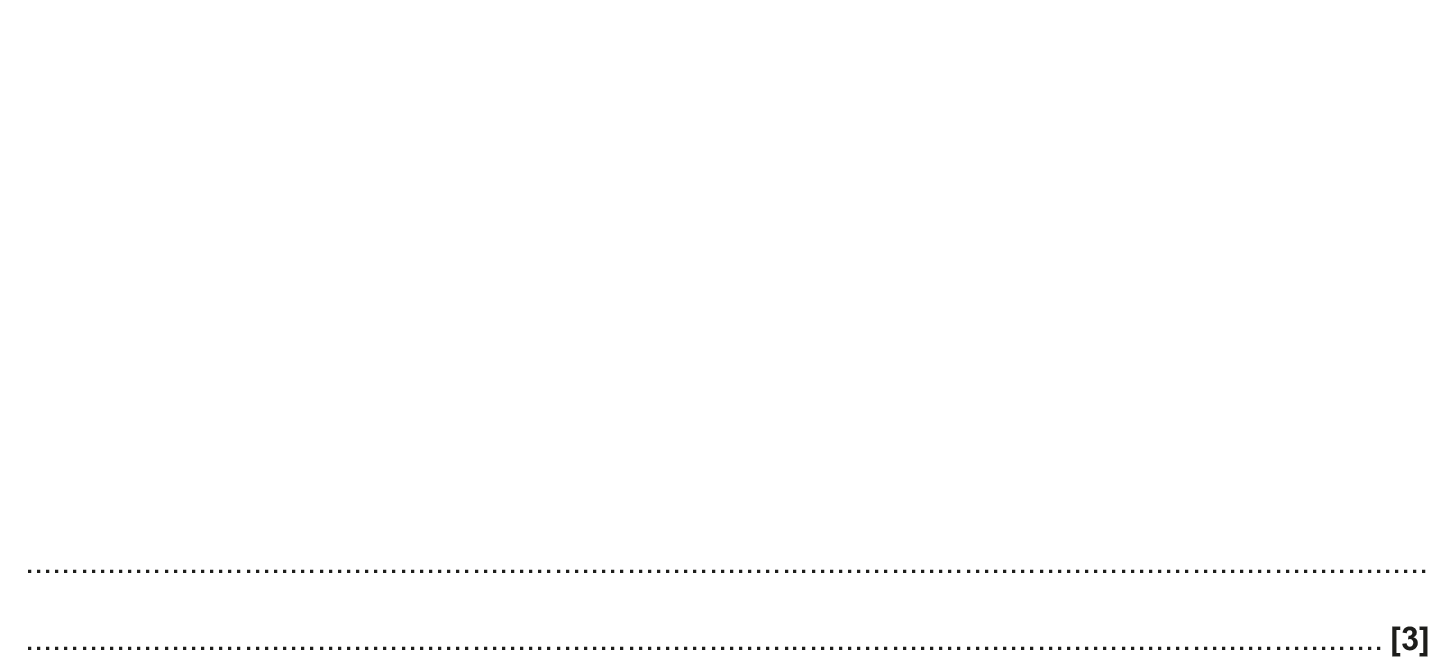 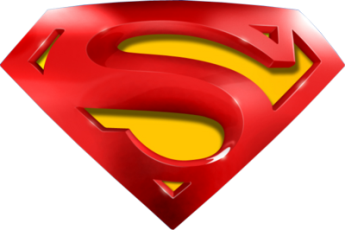 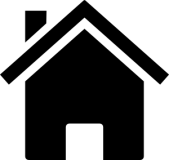 Nov 2018 3H Q16
Number
Upper & Lower Bounds
A
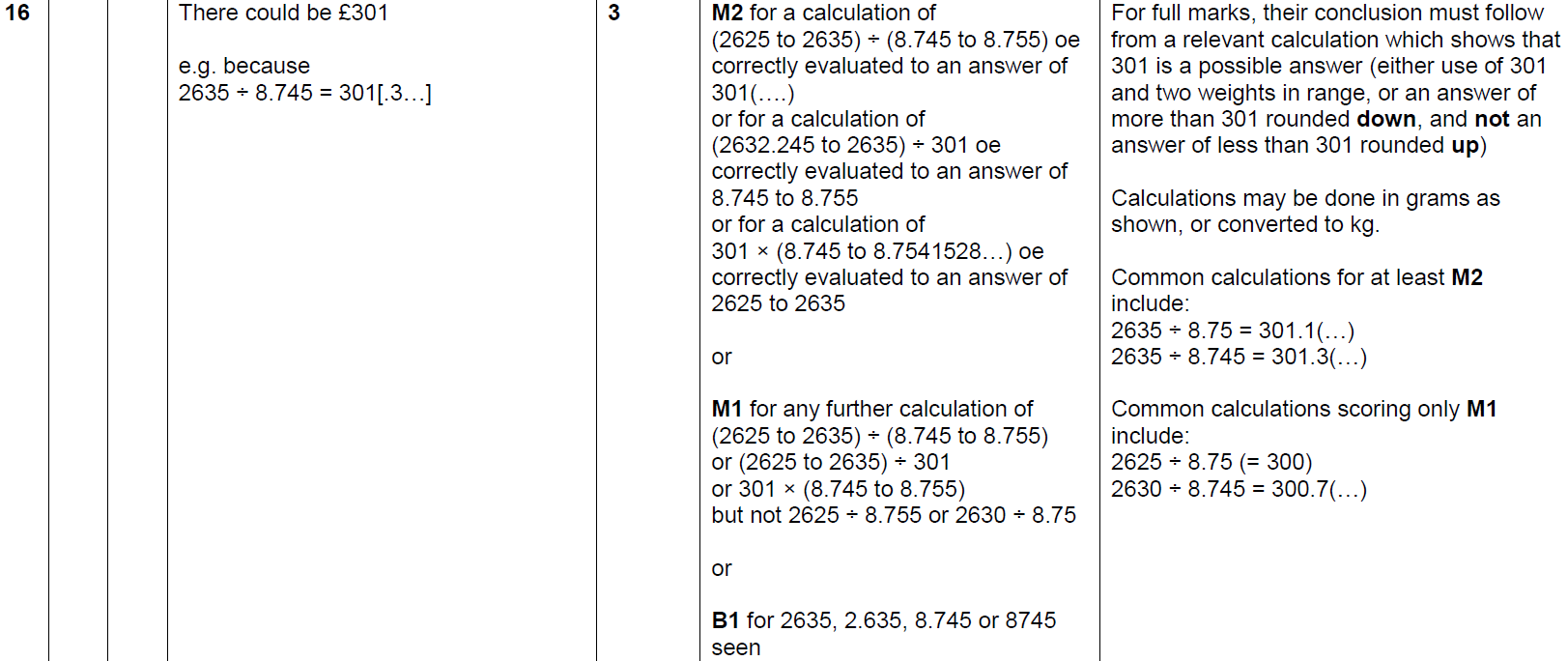 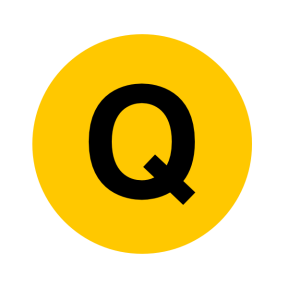 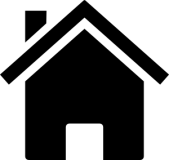 Number
Fractions
Fractions
June 2017
2H Q1
SAM
3H Q15
Practice
2H Q9
June 2018
2H Q1
Practice
3H Q8
June 2018
2H Q6
Tree Diagrams
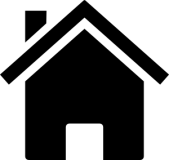 Context
See also
FDPR mixed context
Basic Probability
Multiple Events
Number
Fractions
SAM 3H Q15
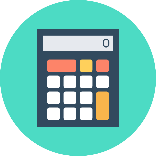 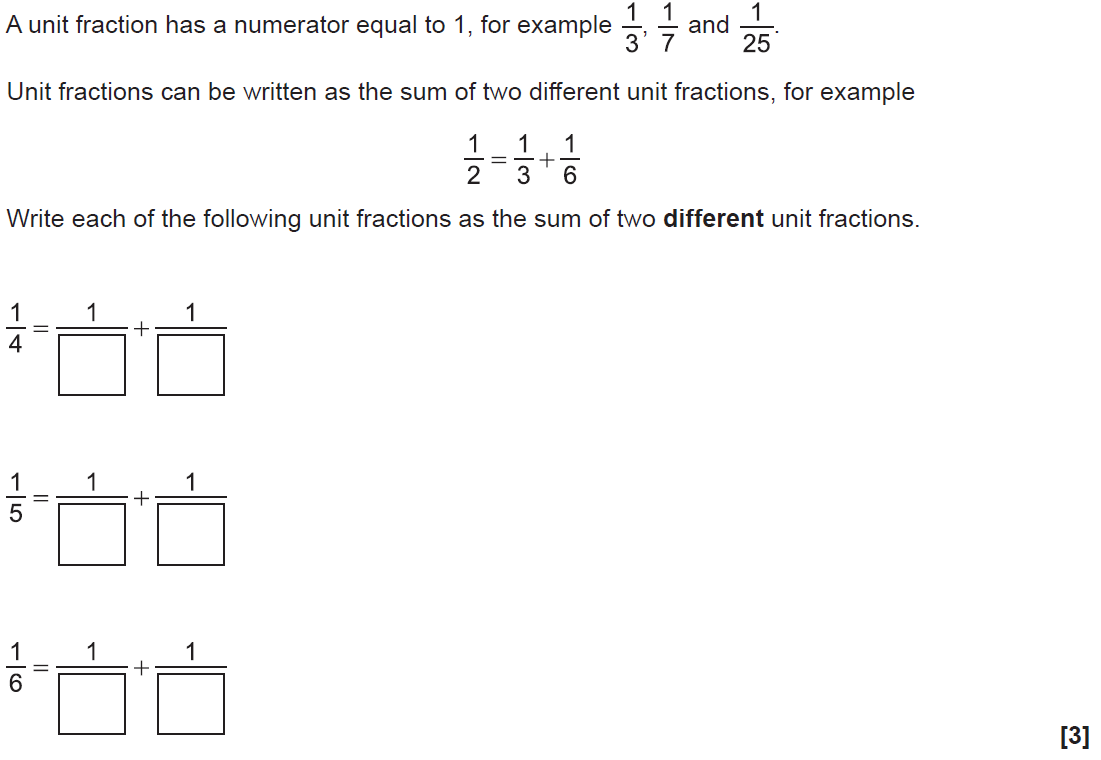 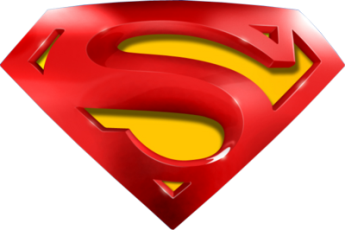 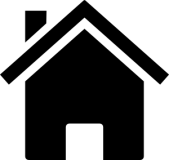 Number
Fractions
SAM 3H Q15
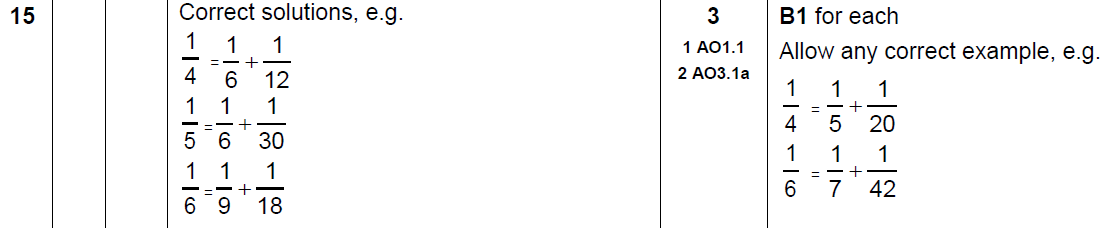 A
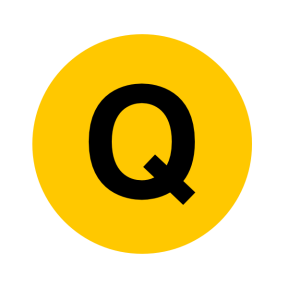 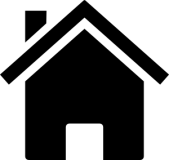 Number
Fractions
Practice 2H Q9
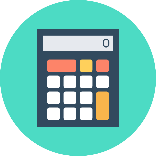 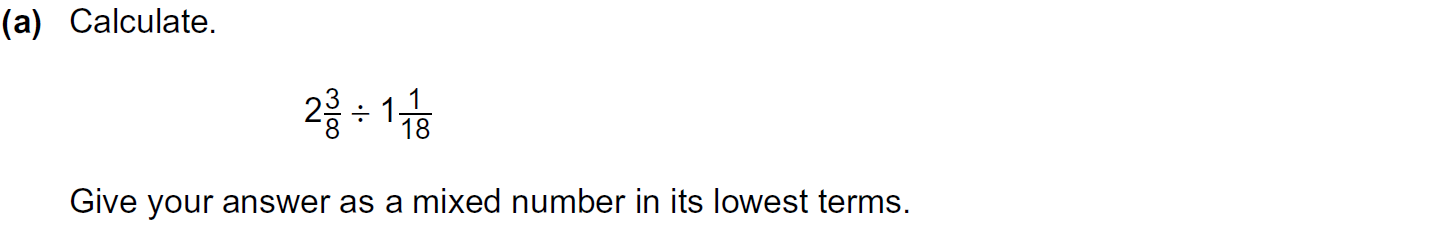 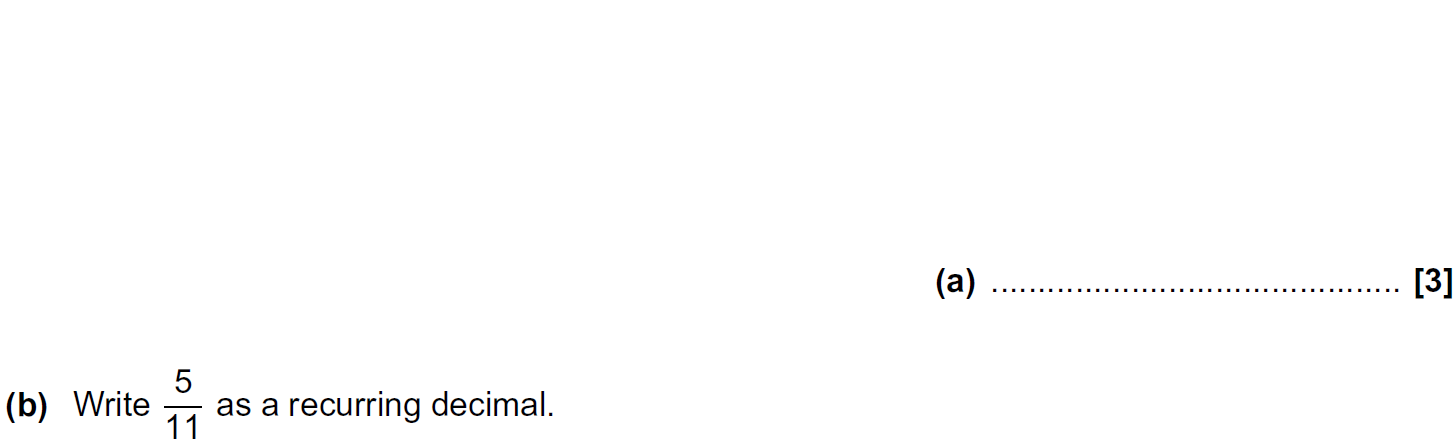 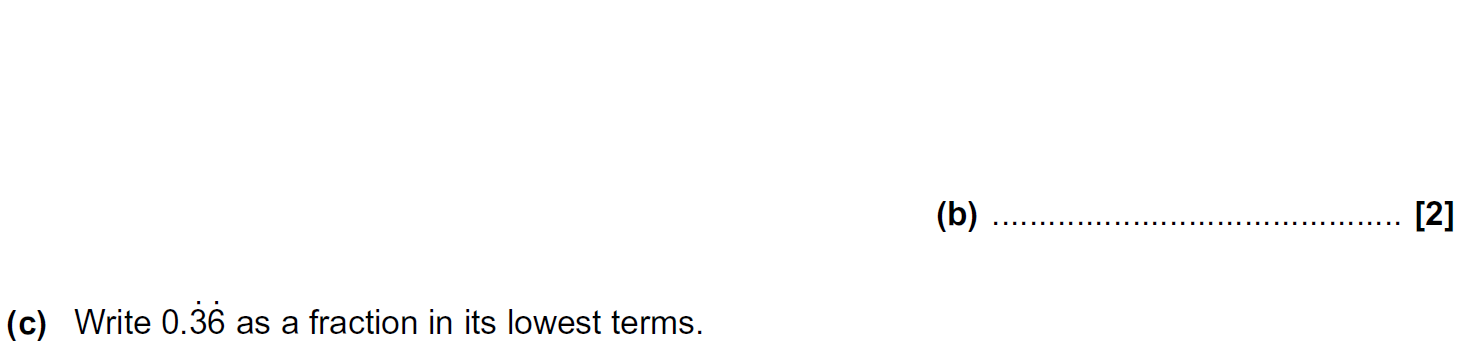 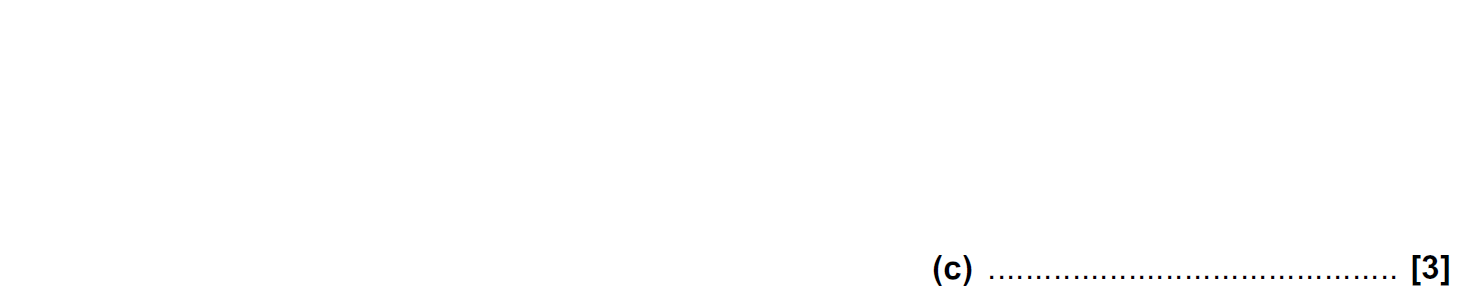 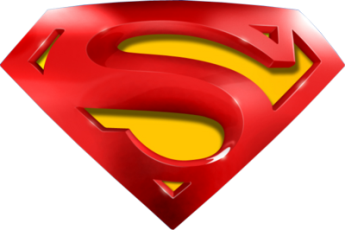 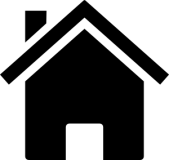 Number
Fractions
Practice 2H Q9
A
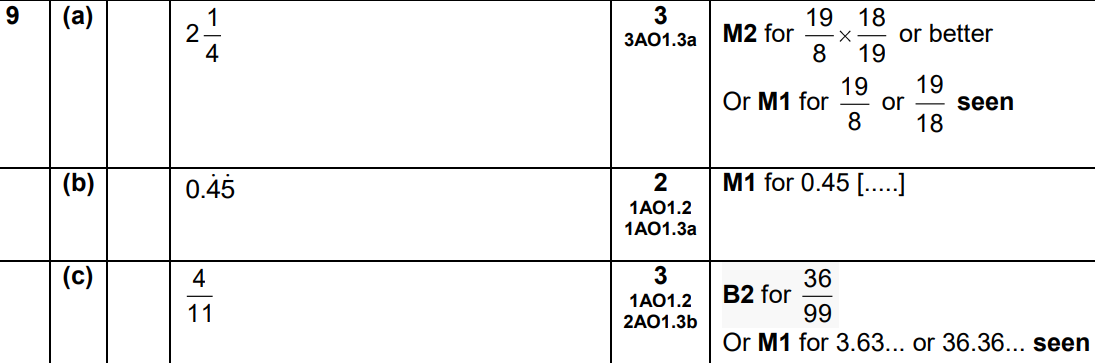 B
C
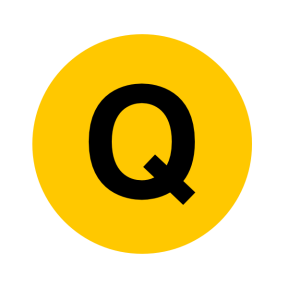 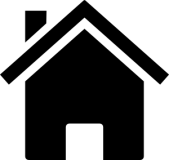 Number
Fractions
Practice 3H Q8
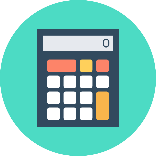 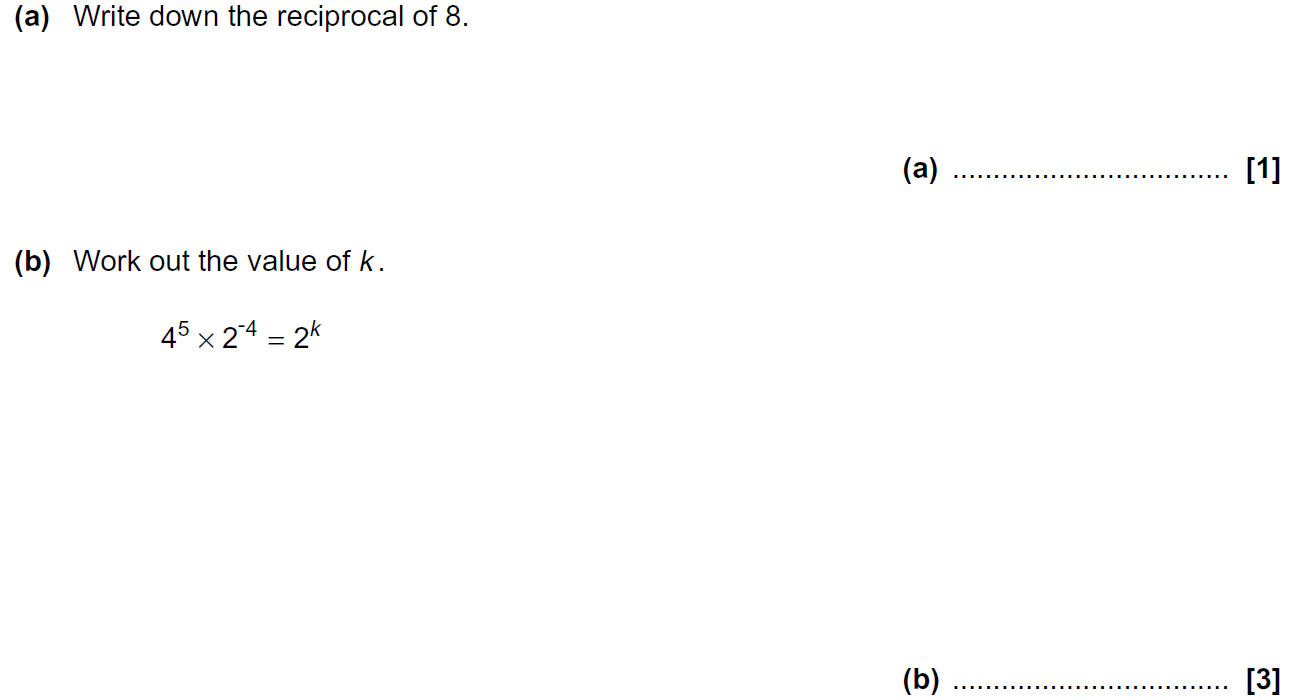 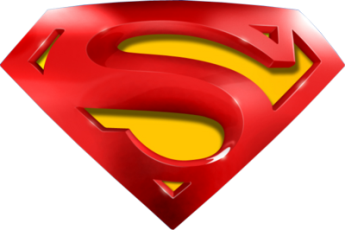 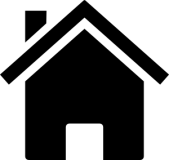 Number
Fractions
Practice 3H Q8
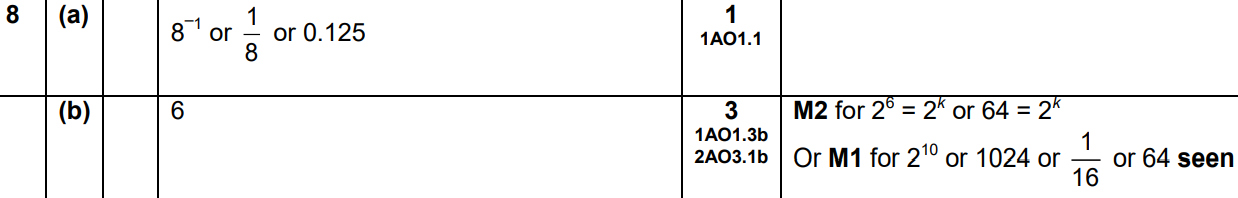 A
B
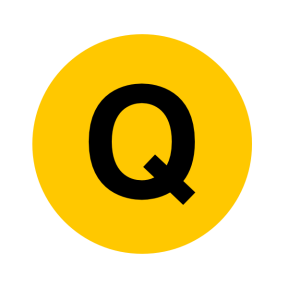 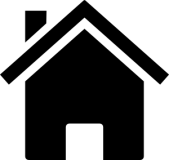 Number
Fractions
June 2017 2H Q1
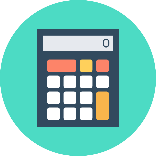 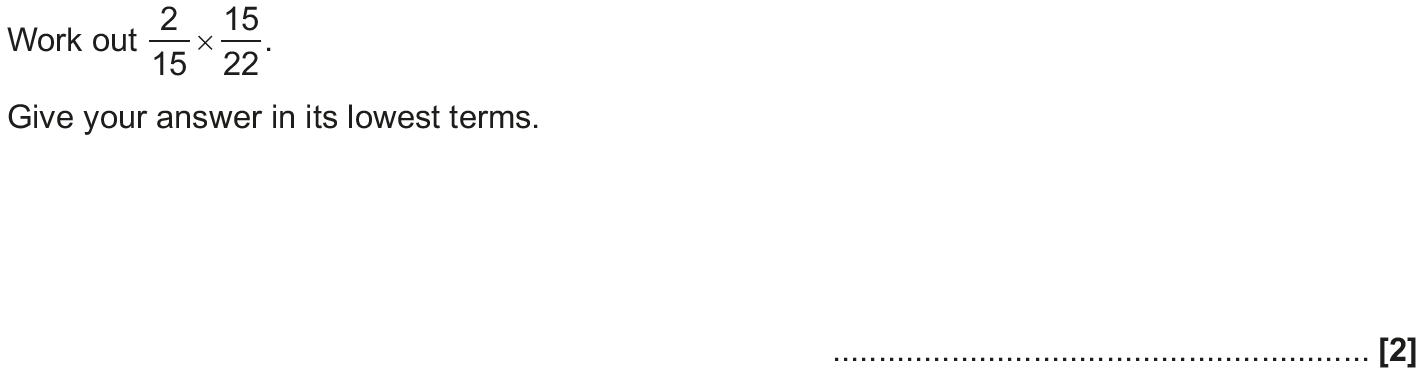 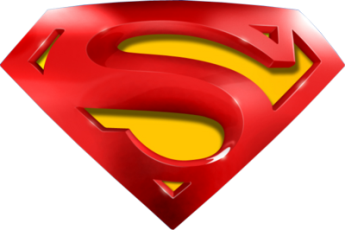 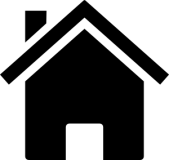 Number
Fractions
June 2017 2H Q1
A
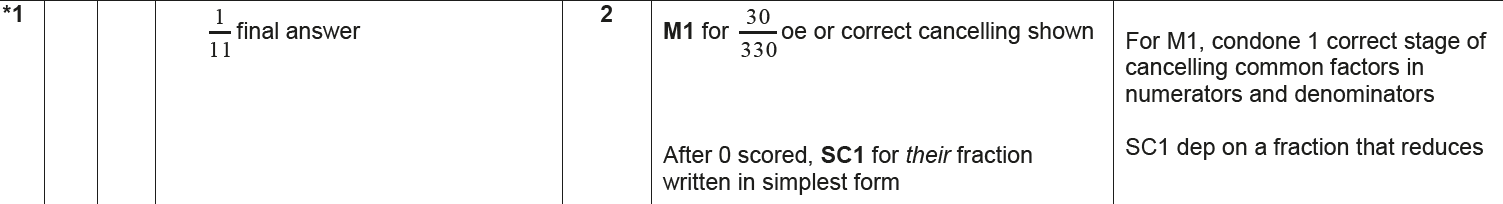 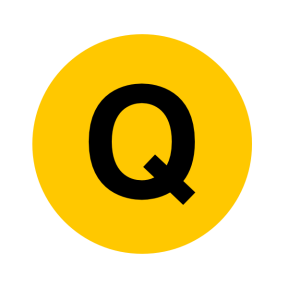 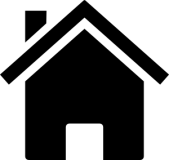 Number
Fractions
June 2018 2H Q1
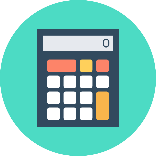 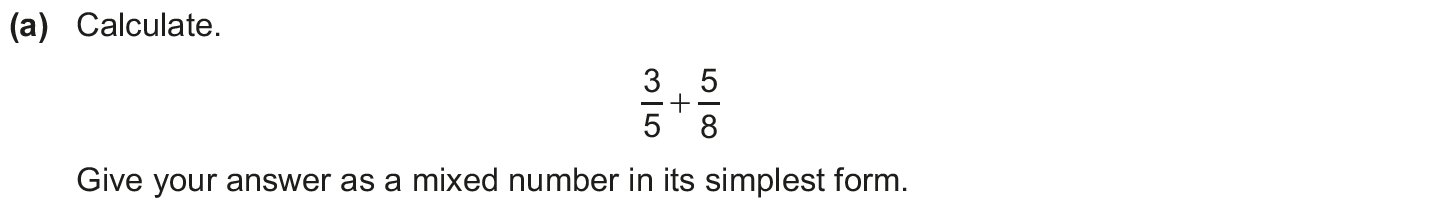 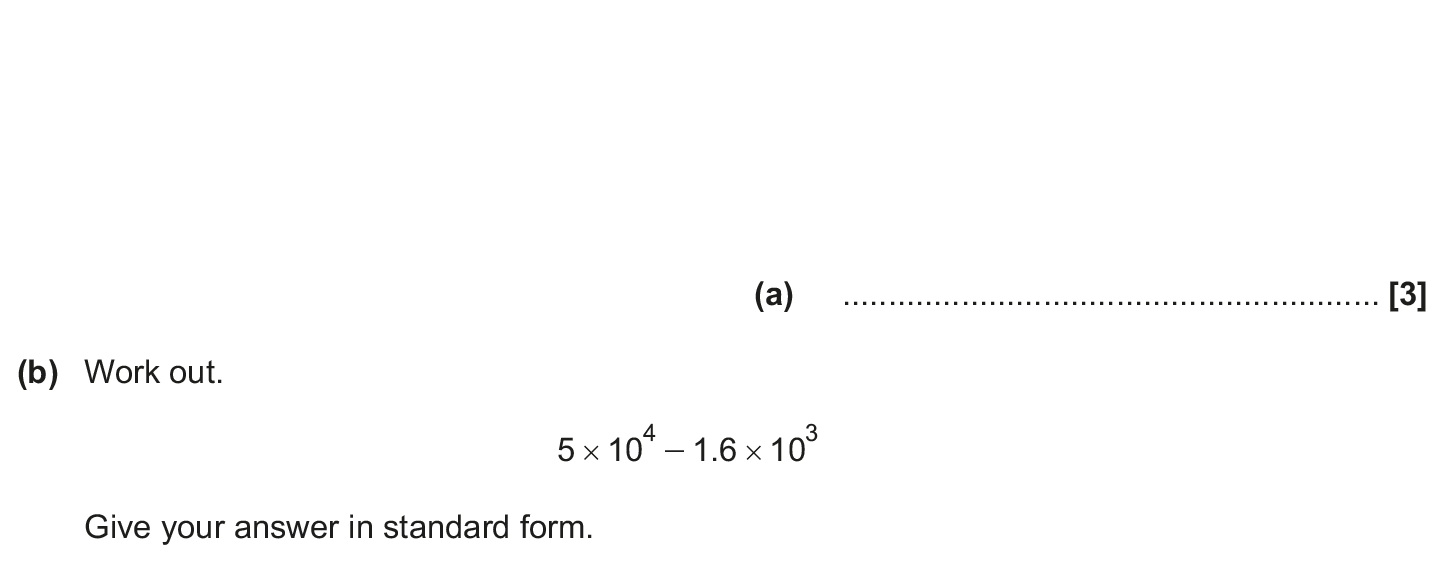 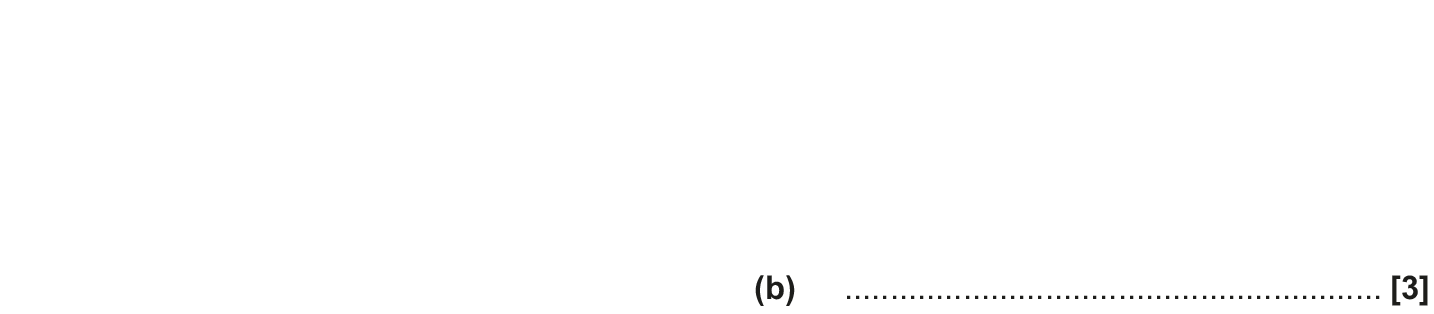 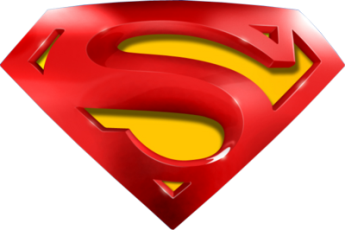 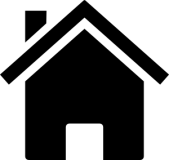 Number
Fractions
June 2018 2H Q1
A
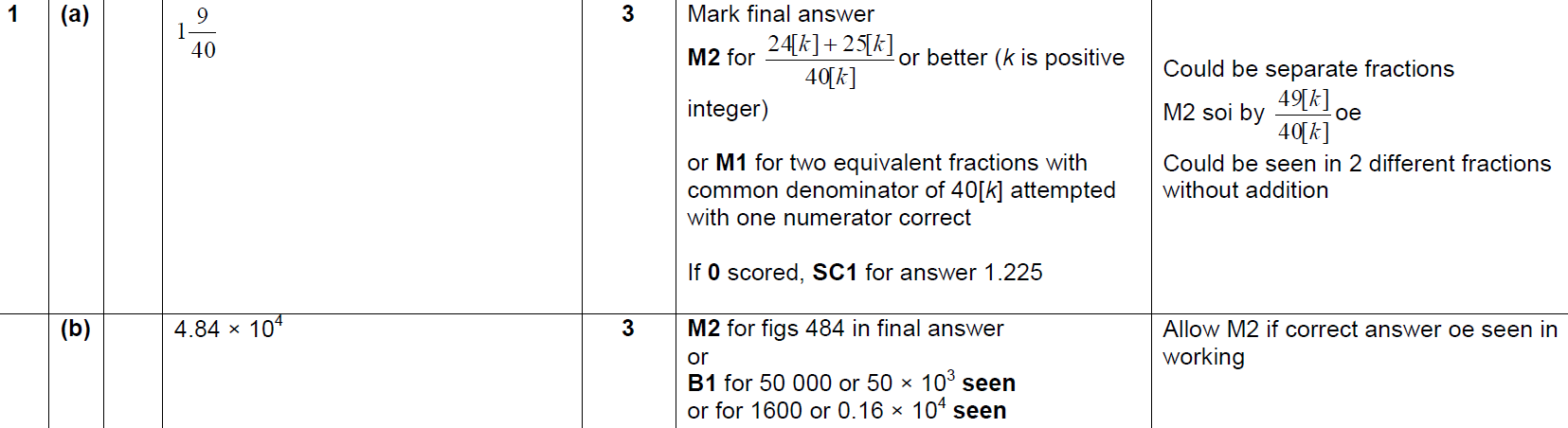 B
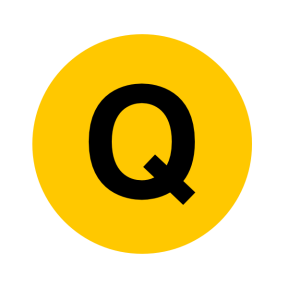 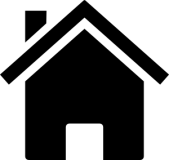 Number
Fractions
Nov 2018 2H Q6
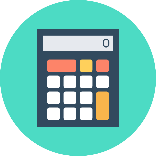 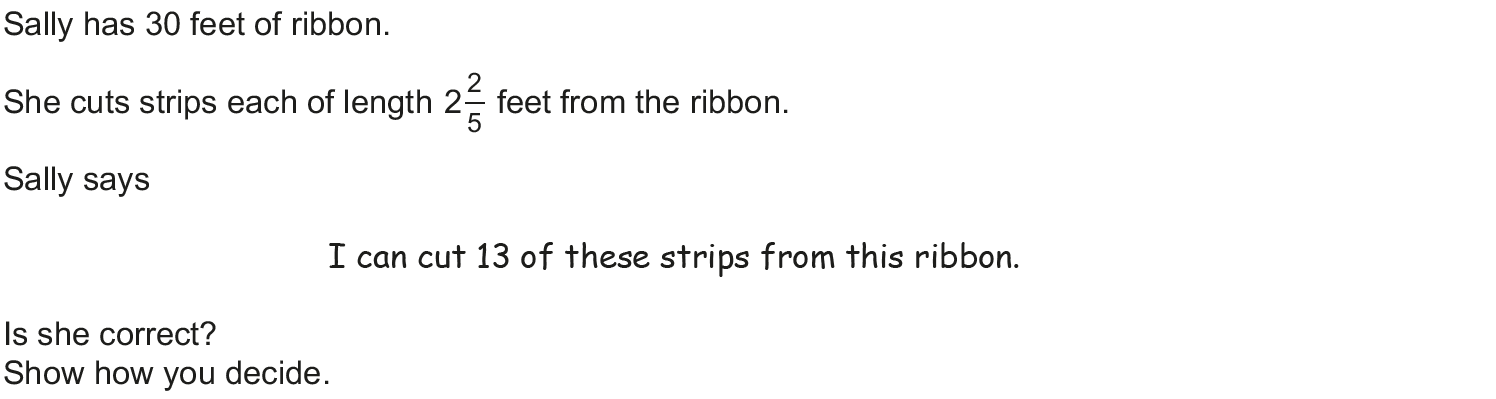 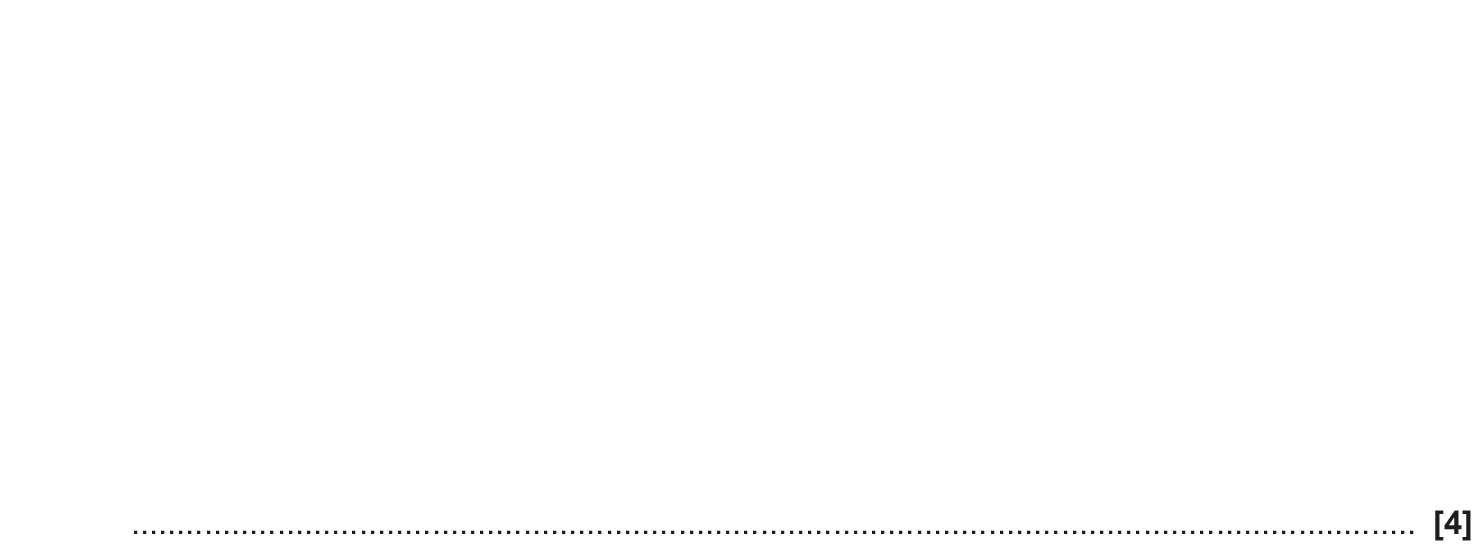 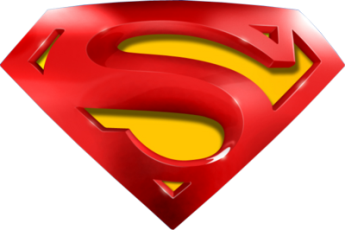 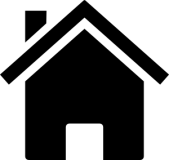 Number
Fractions
Nov 2018 2H Q6
A
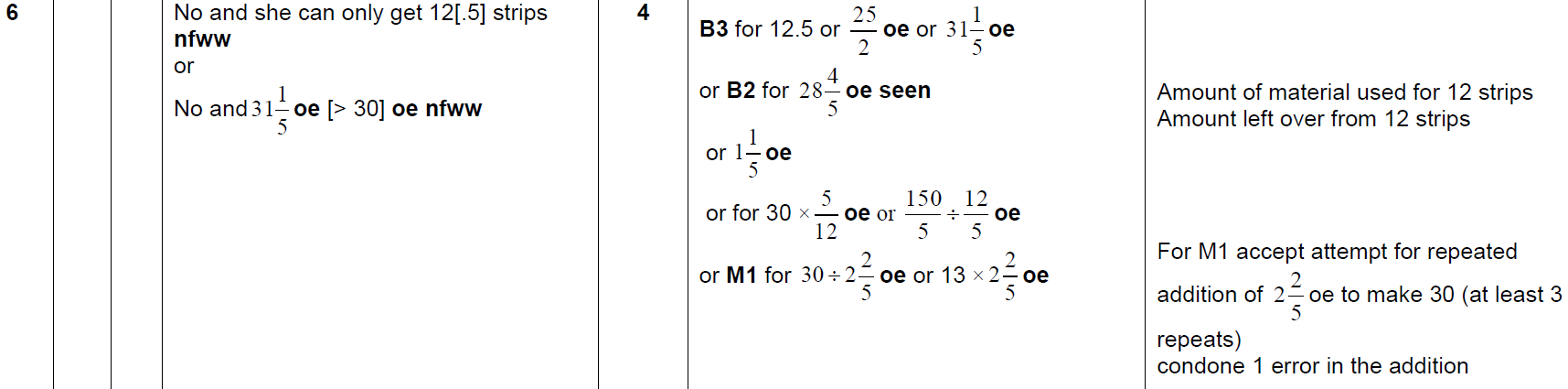 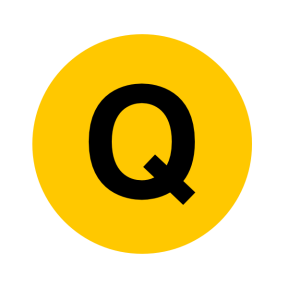 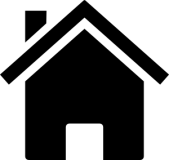 Number
Ratio & Basic Proportion
Ratio & Basic Proportion
June 2017
2H Q3
May 2017
1H Q1
SAM
1H Q1
June 2017
2H Q7
SAM
2H Q19
June 2018
2H Q10
SAM
1H Q4
June 2017
3H Q2
Practice
2H Q2
Nov 2018
3H Q5
SAM
1H Q6
Nov 2017
1H Q6
Practice
2H Q4*
Nov 2018
3H Q6
SAM
2H Q2
Nov 2017
2H Q8
Practice
3H Q1
Nov 2018
3H Q9
SAM
2H Q4
Nov 2017
2H Q9
Nov 2018
3H Q10
Nov 2017
3H Q13
Inverse Proportion in context
Proportion Graphs
*Conversion Graphs
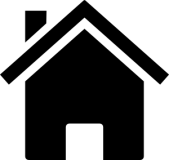 See also
Similar Shapes
FDPR mixed context
Pie Charts
SAM 1H Q1
Number
Ratio & Basic Proportion
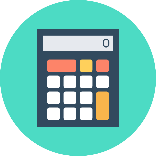 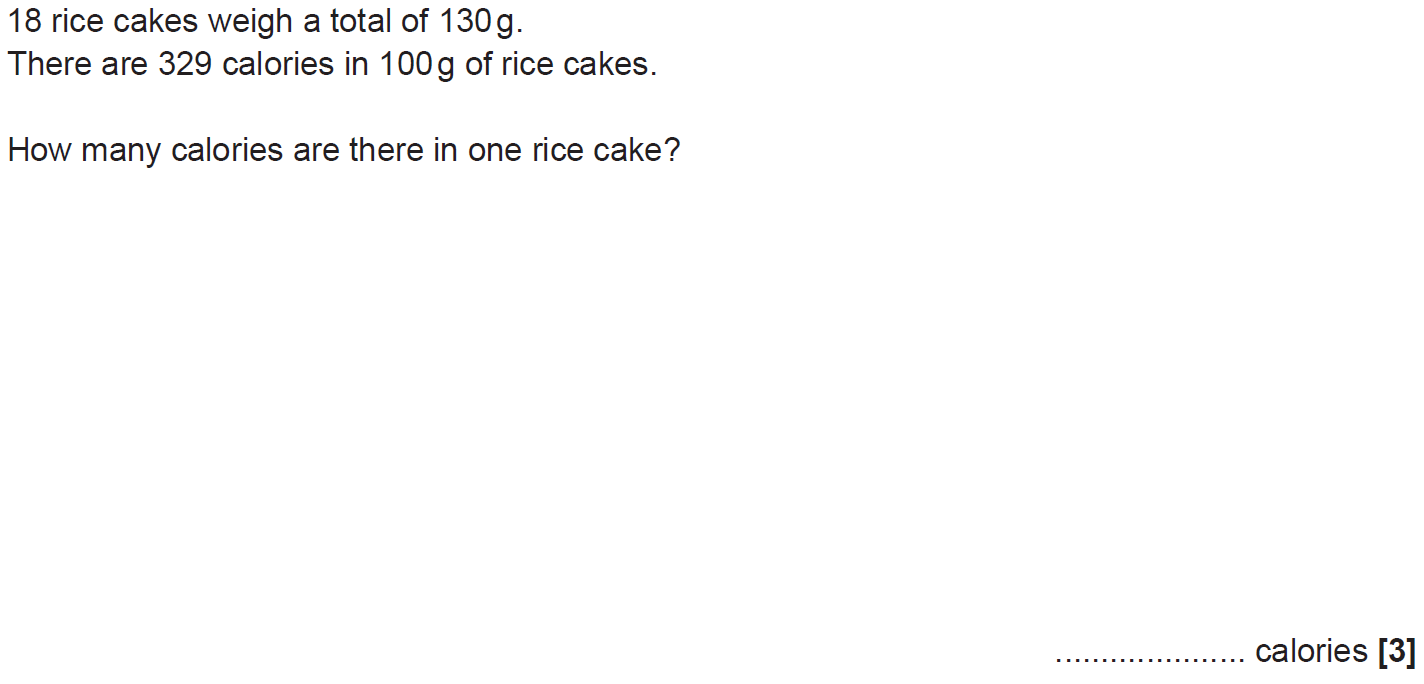 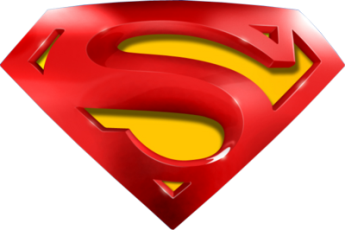 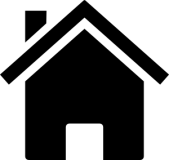 SAM 1H Q1
Number
Ratio & Basic Proportion
A
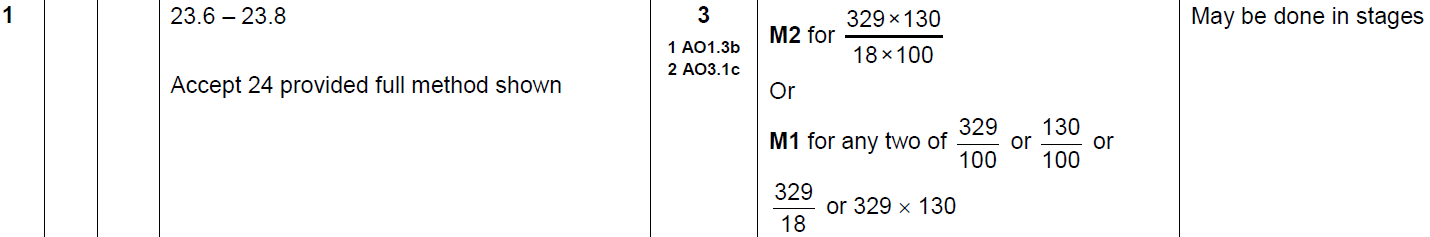 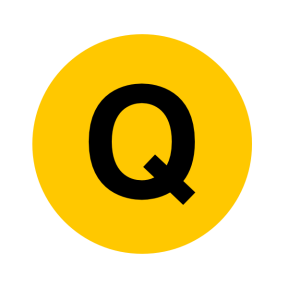 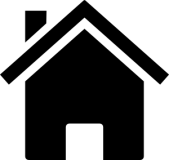 SAM 1H Q4
Number
Ratio & Basic Proportion
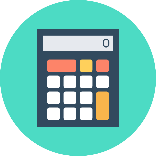 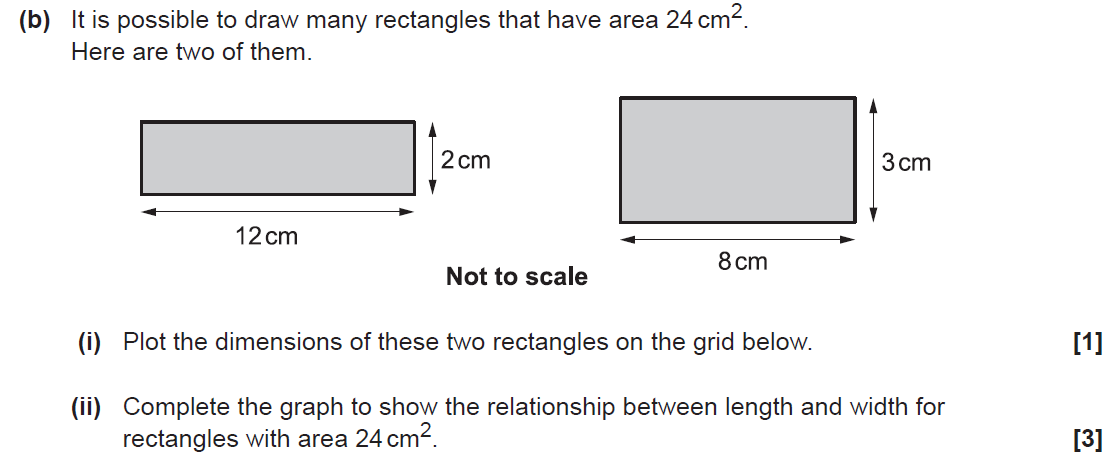 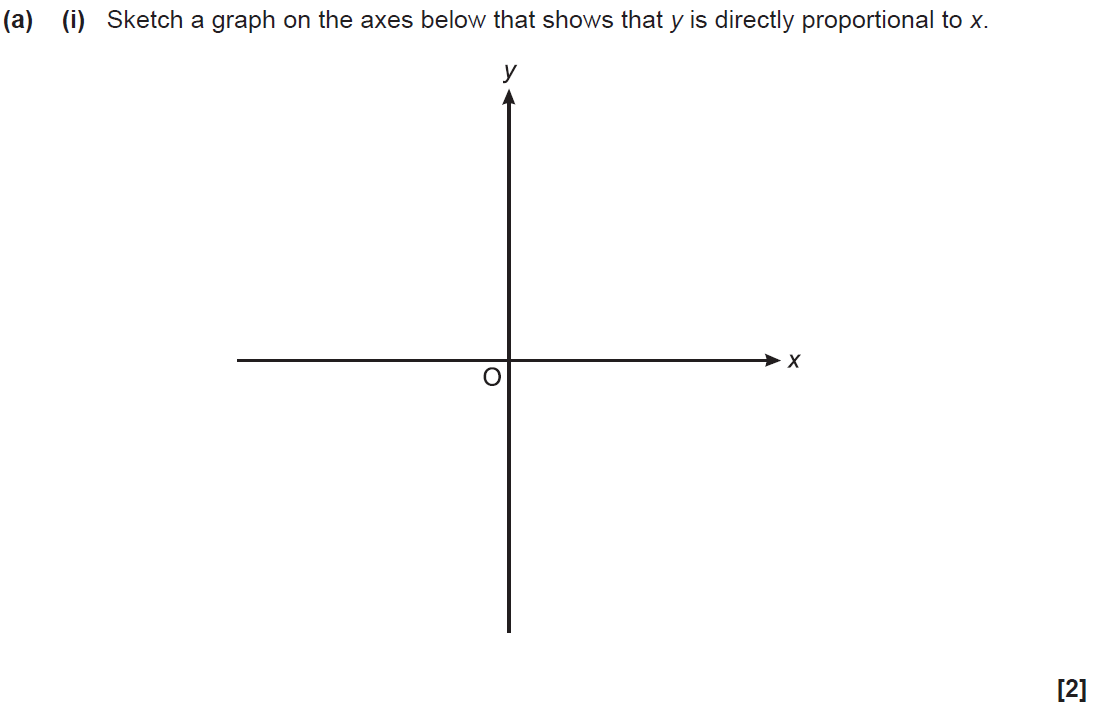 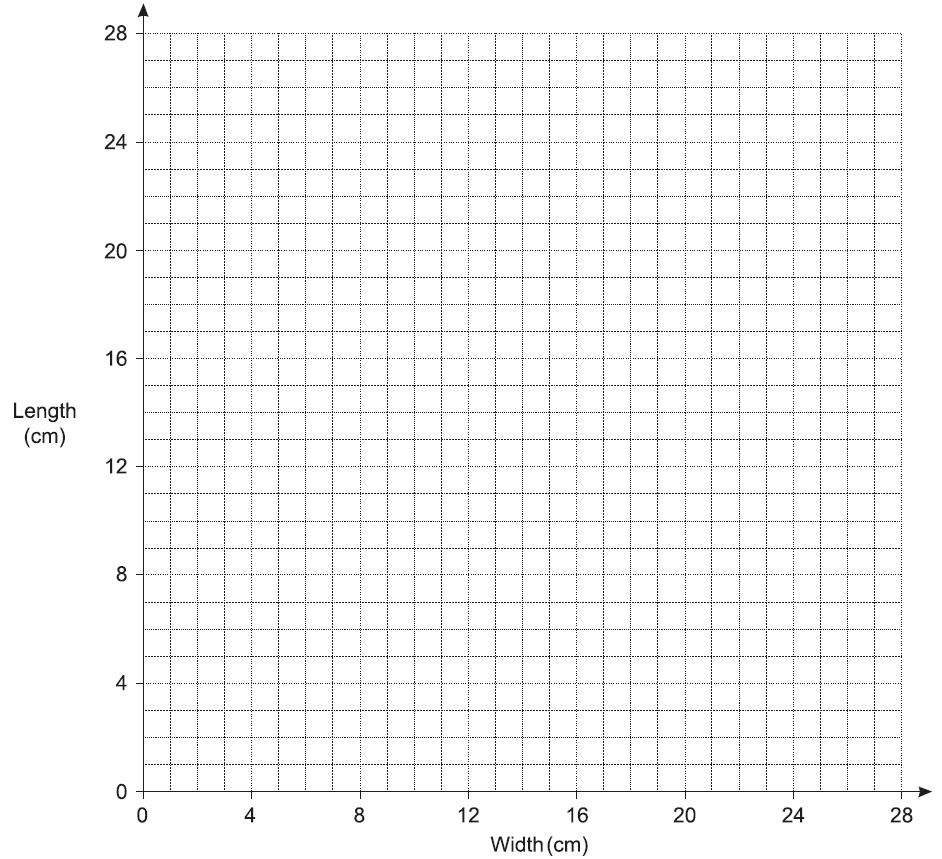 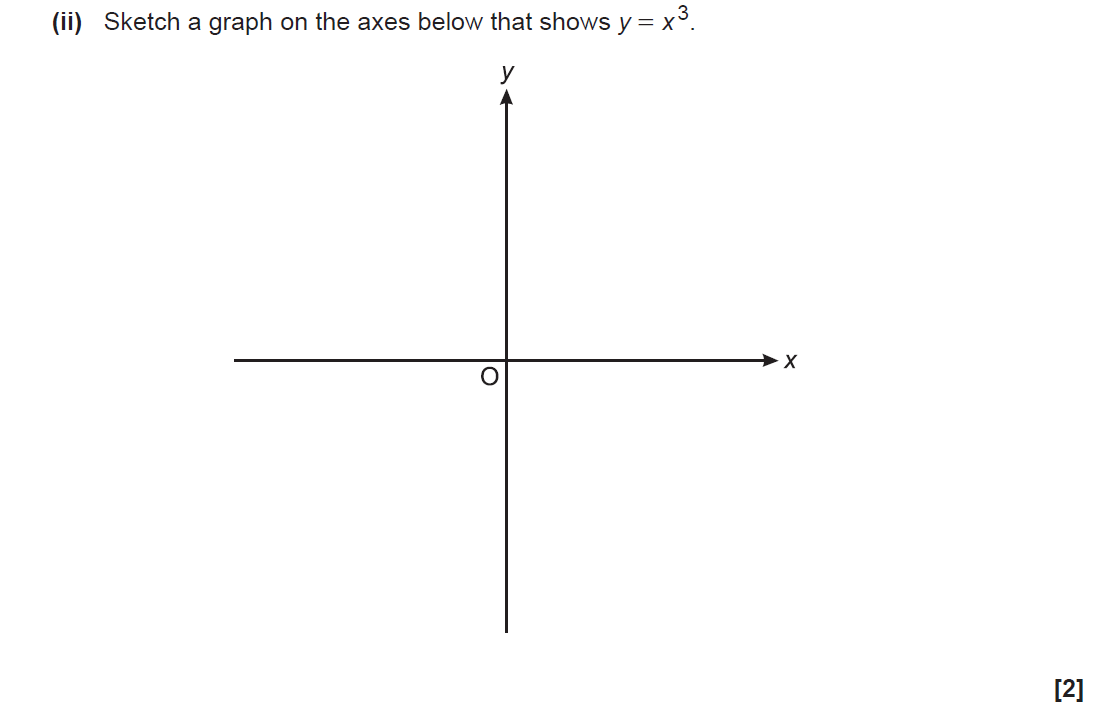 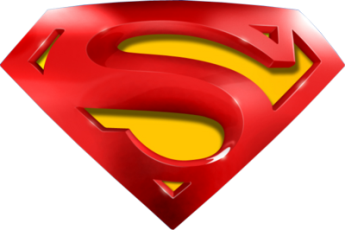 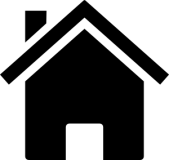 SAM 1H Q4
Number
Ratio & Basic Proportion
A (i)
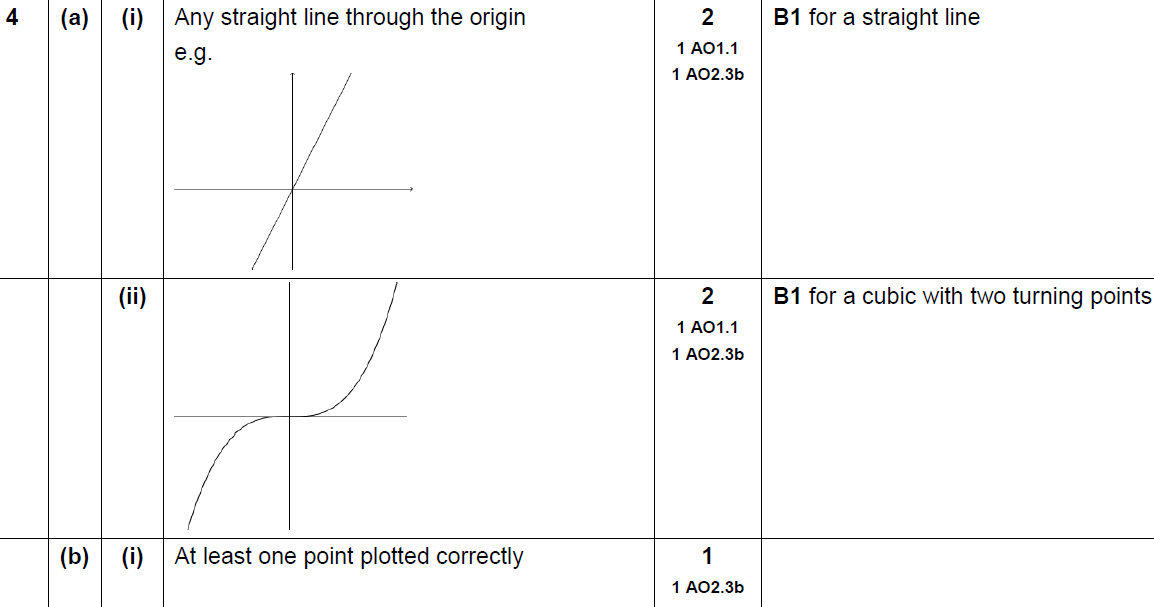 A (ii)
B (i)
B (ii)
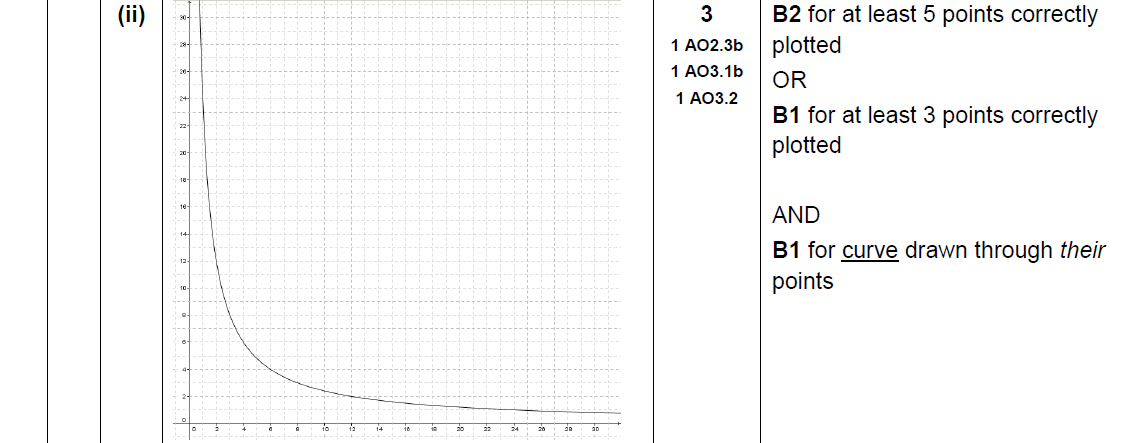 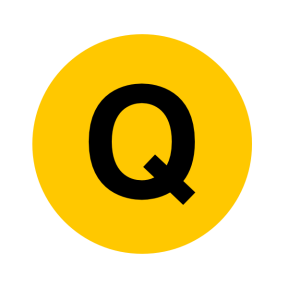 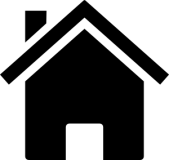 SAM 1H Q6
Number
Ratio & Basic Proportion
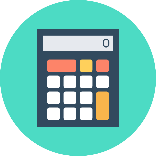 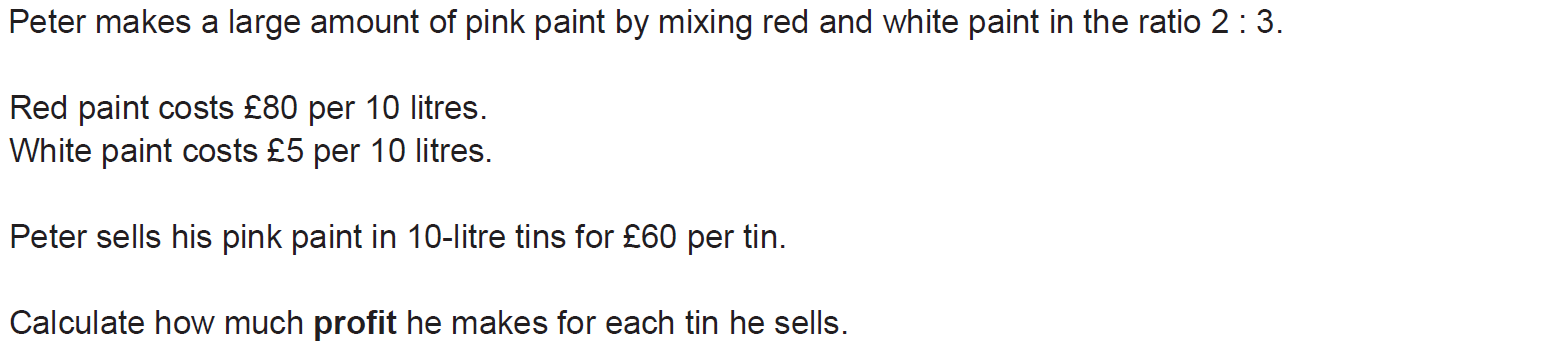 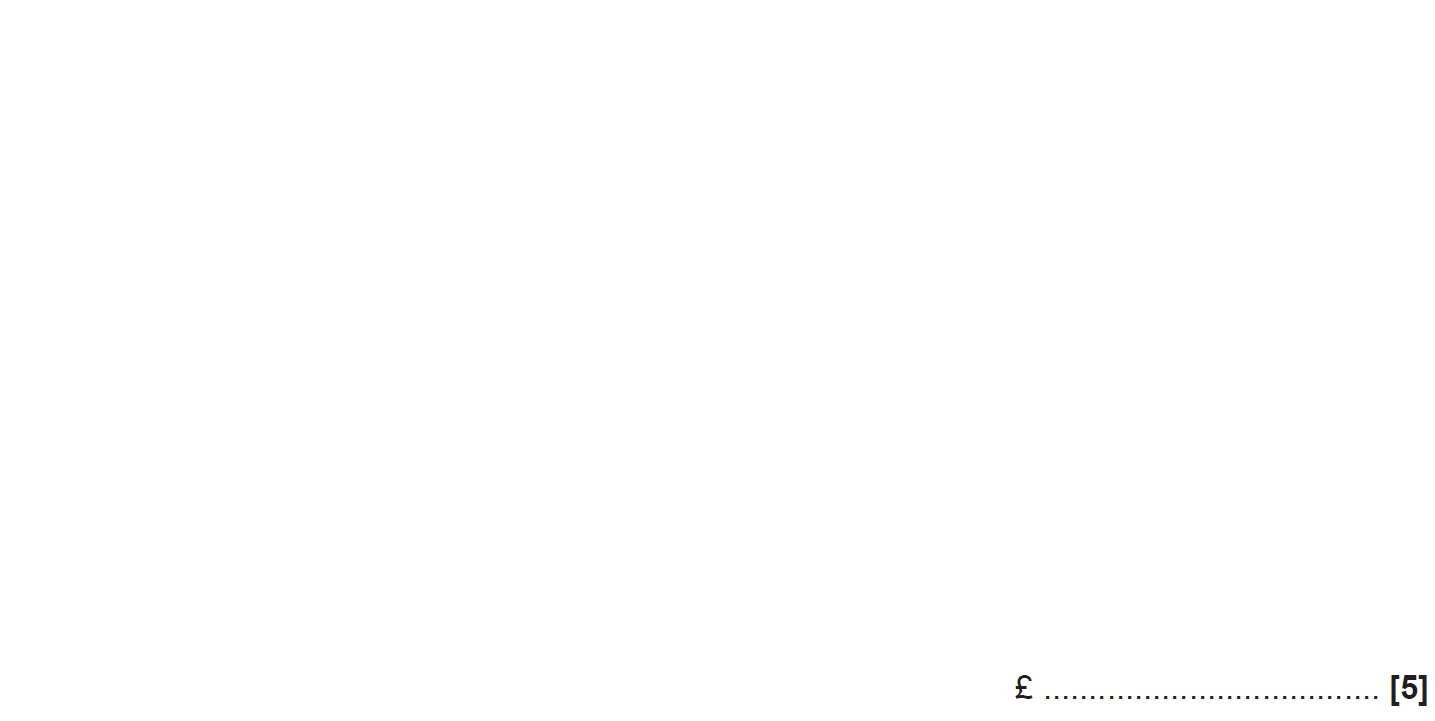 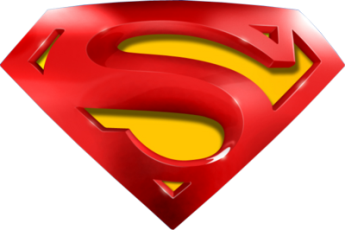 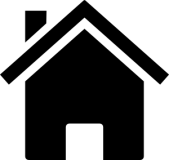 SAM 1H Q6
Number
Ratio & Basic Proportion
A
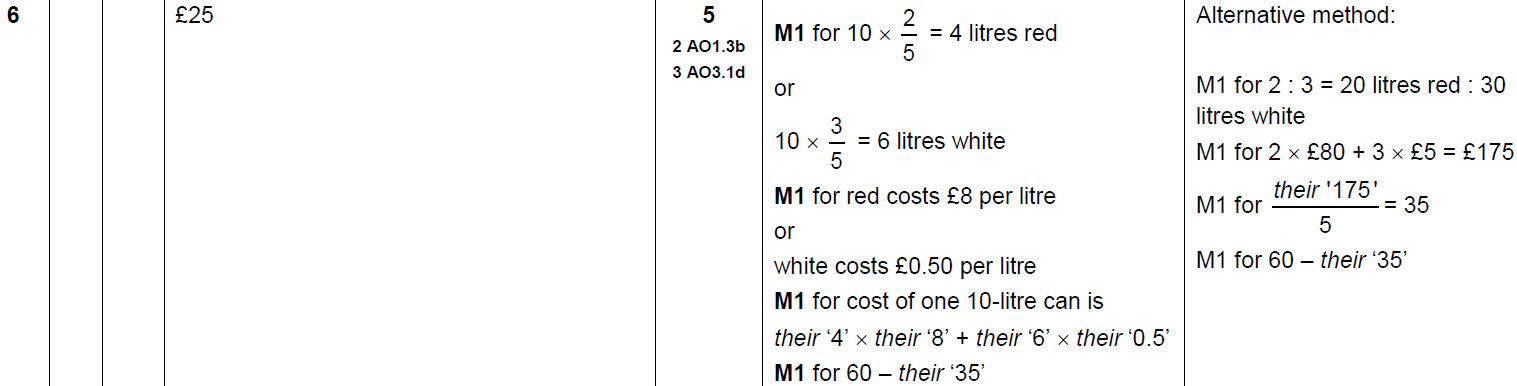 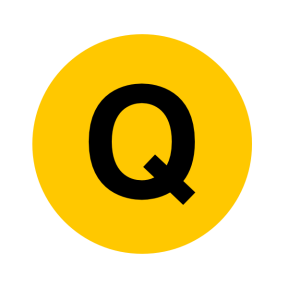 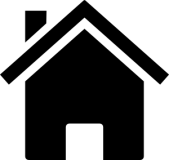 SAM 2H Q2
Number
Ratio & Basic Proportion
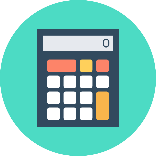 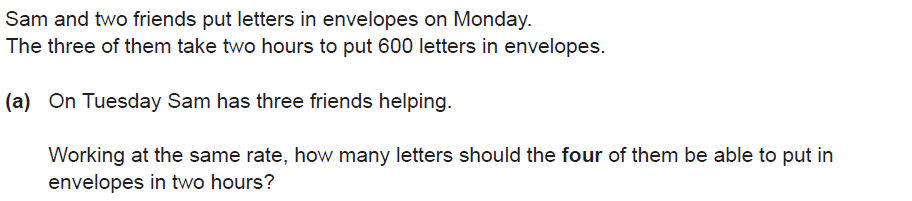 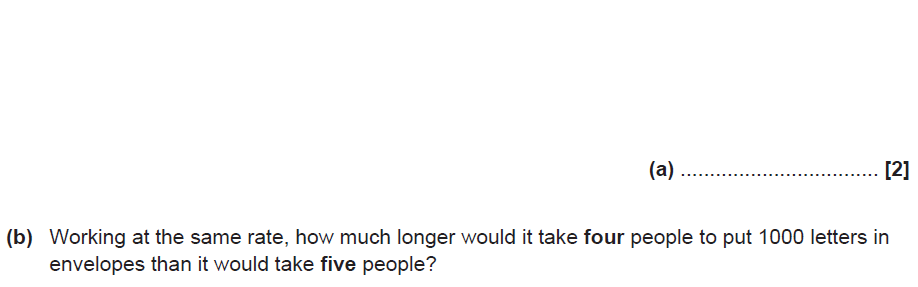 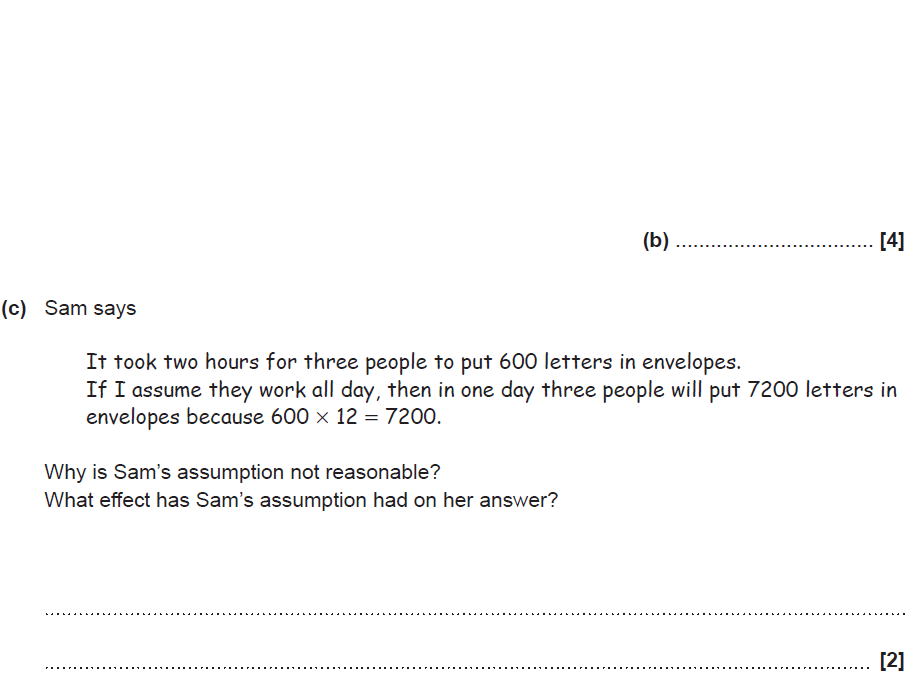 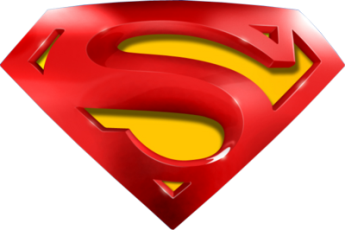 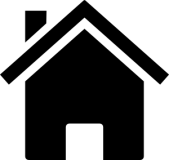 SAM 2H Q2
Number
Ratio & Basic Proportion
A
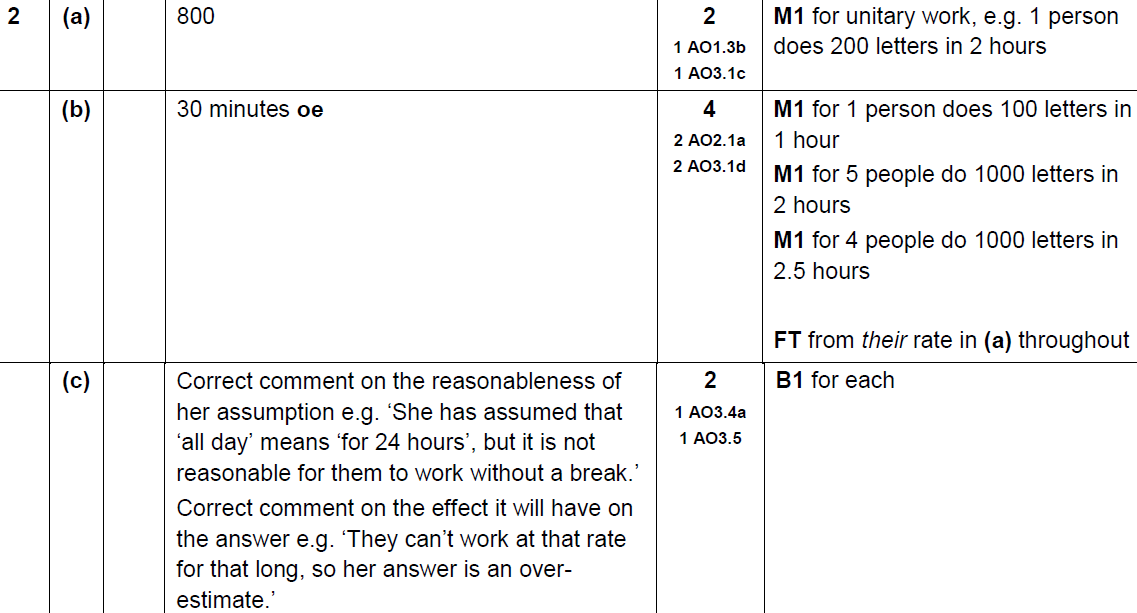 B
C
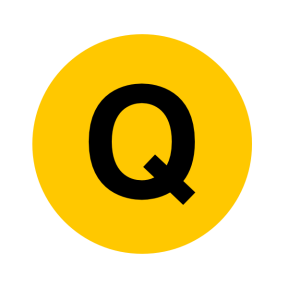 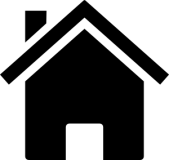 SAM 2H Q4
Number
Ratio & Basic Proportion
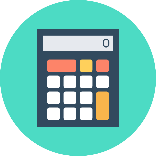 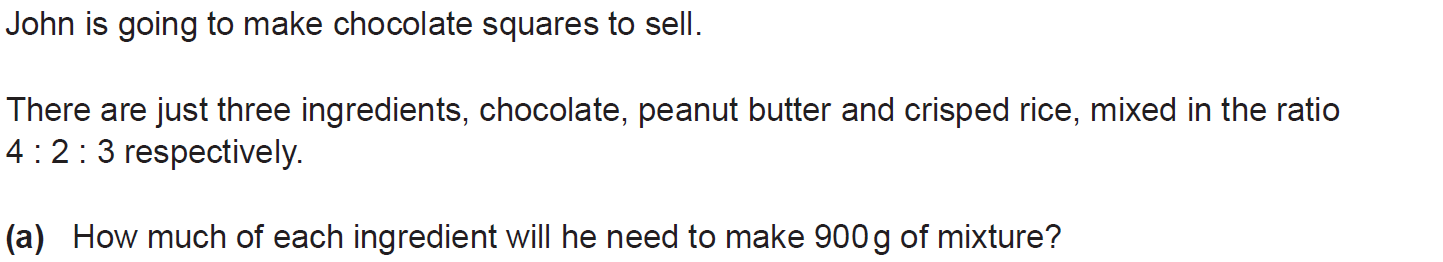 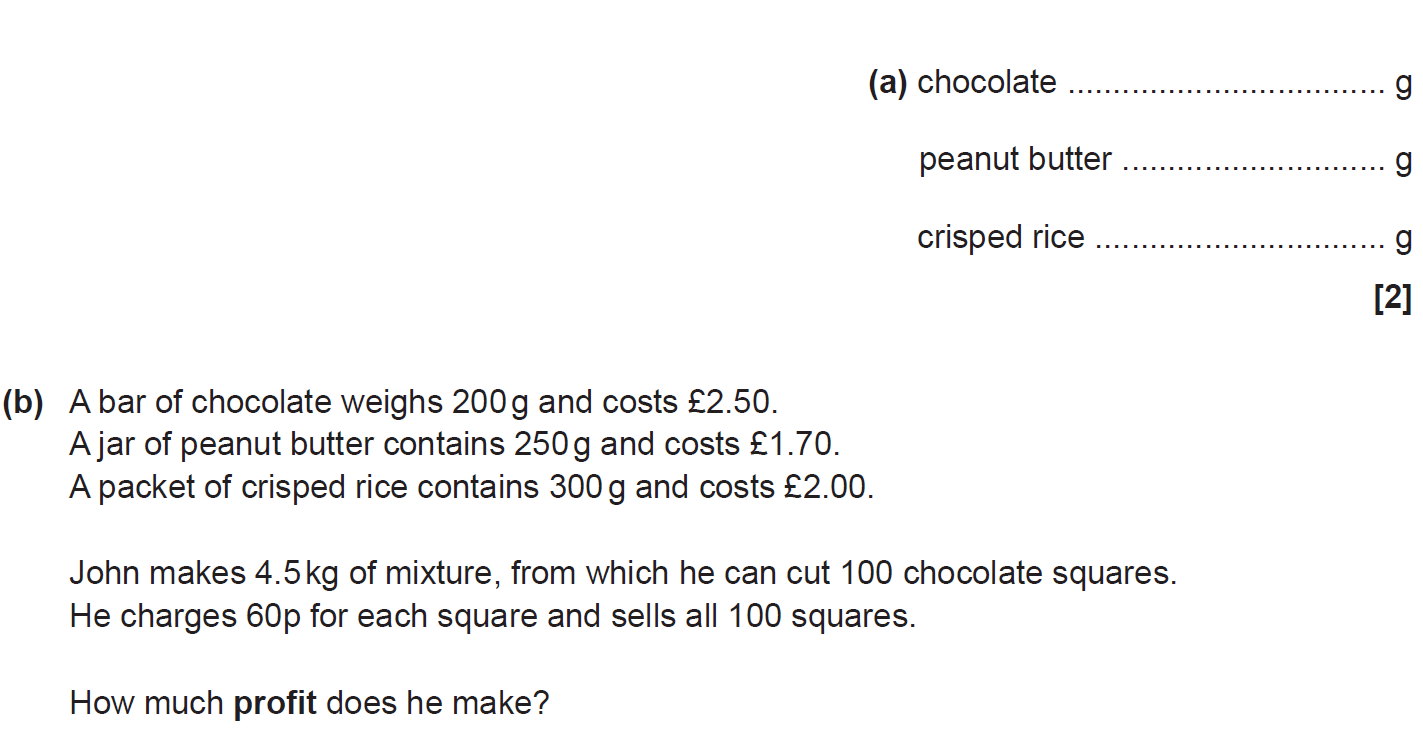 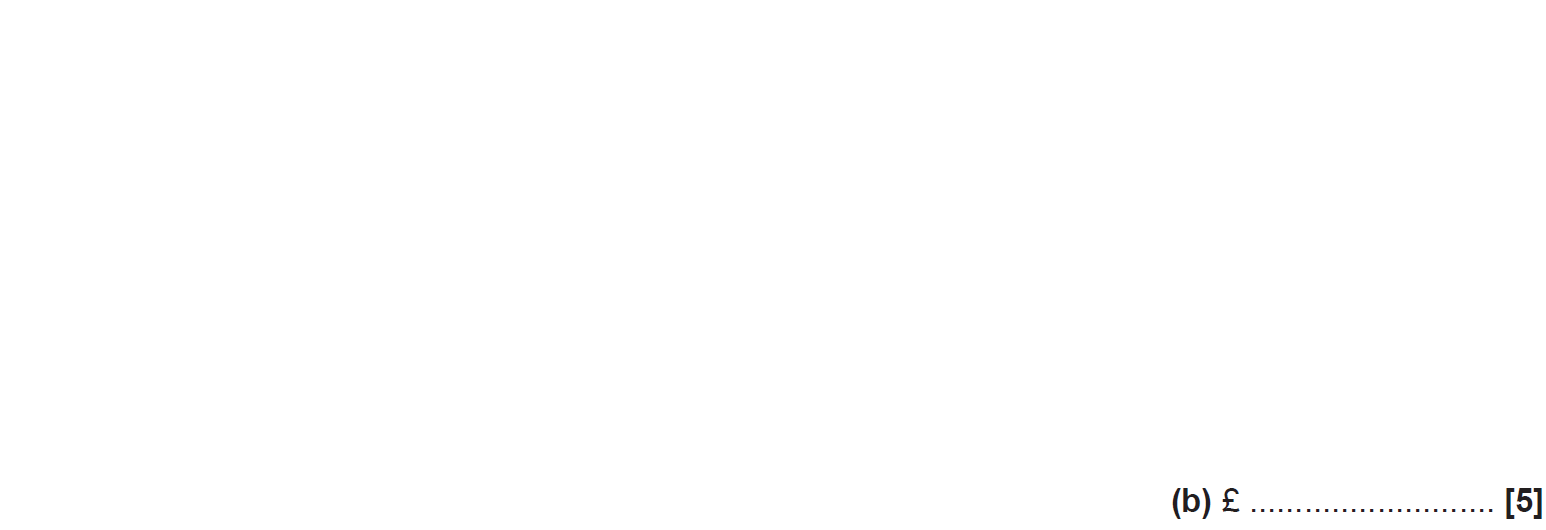 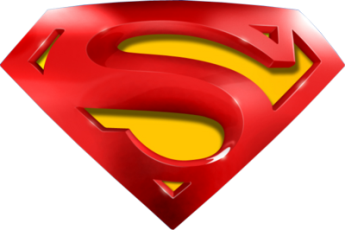 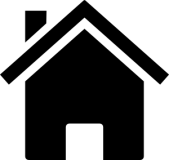 SAM 2H Q4
Number
Ratio & Basic Proportion
A
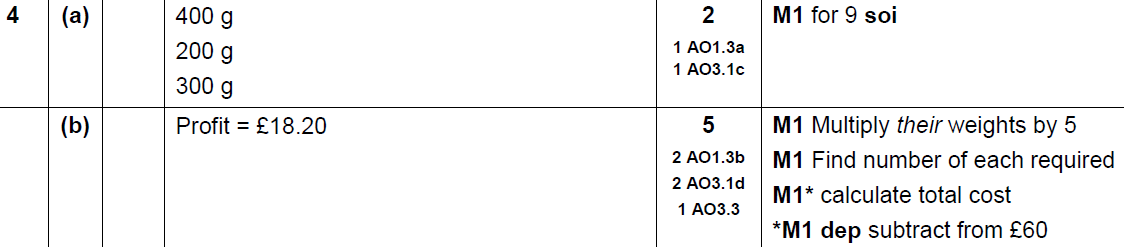 B
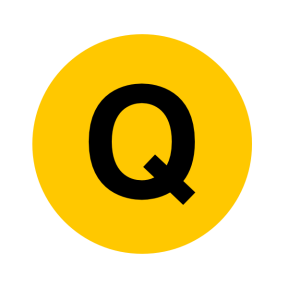 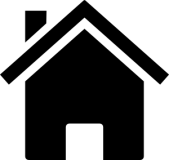 SAM 2H Q19
Number
Ratio & Basic Proportion
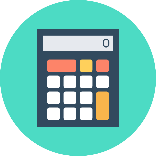 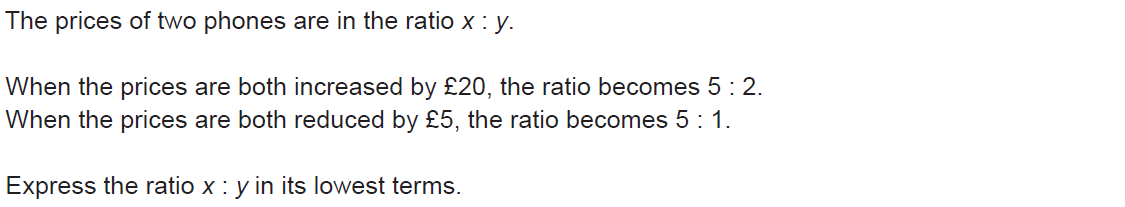 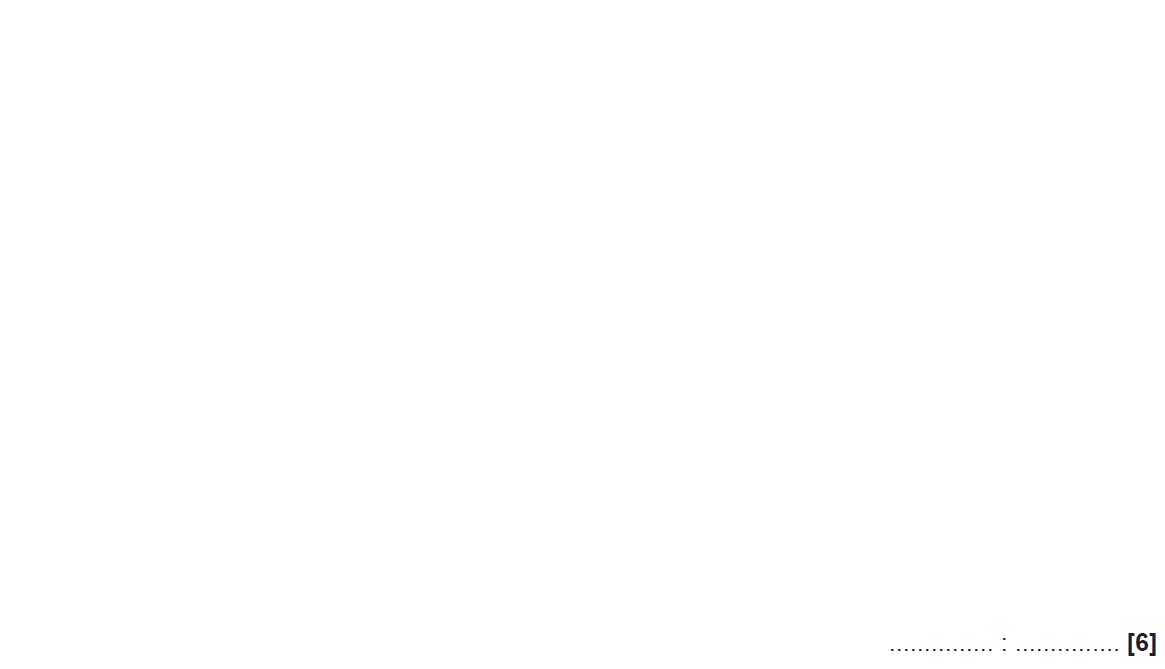 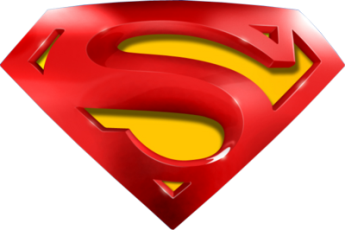 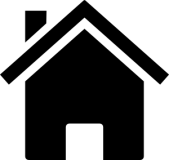 SAM 2H Q19
Number
Ratio & Basic Proportion
A
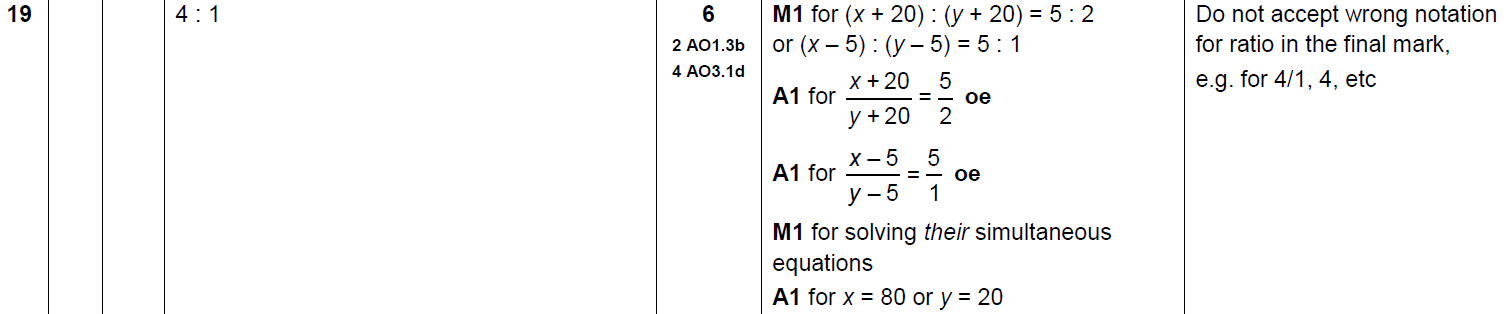 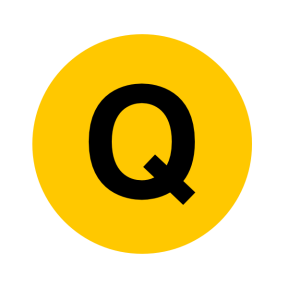 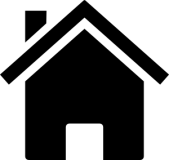 Practice 2H Q2
Number
Ratio & Basic Proportion
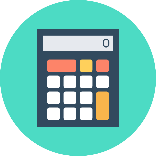 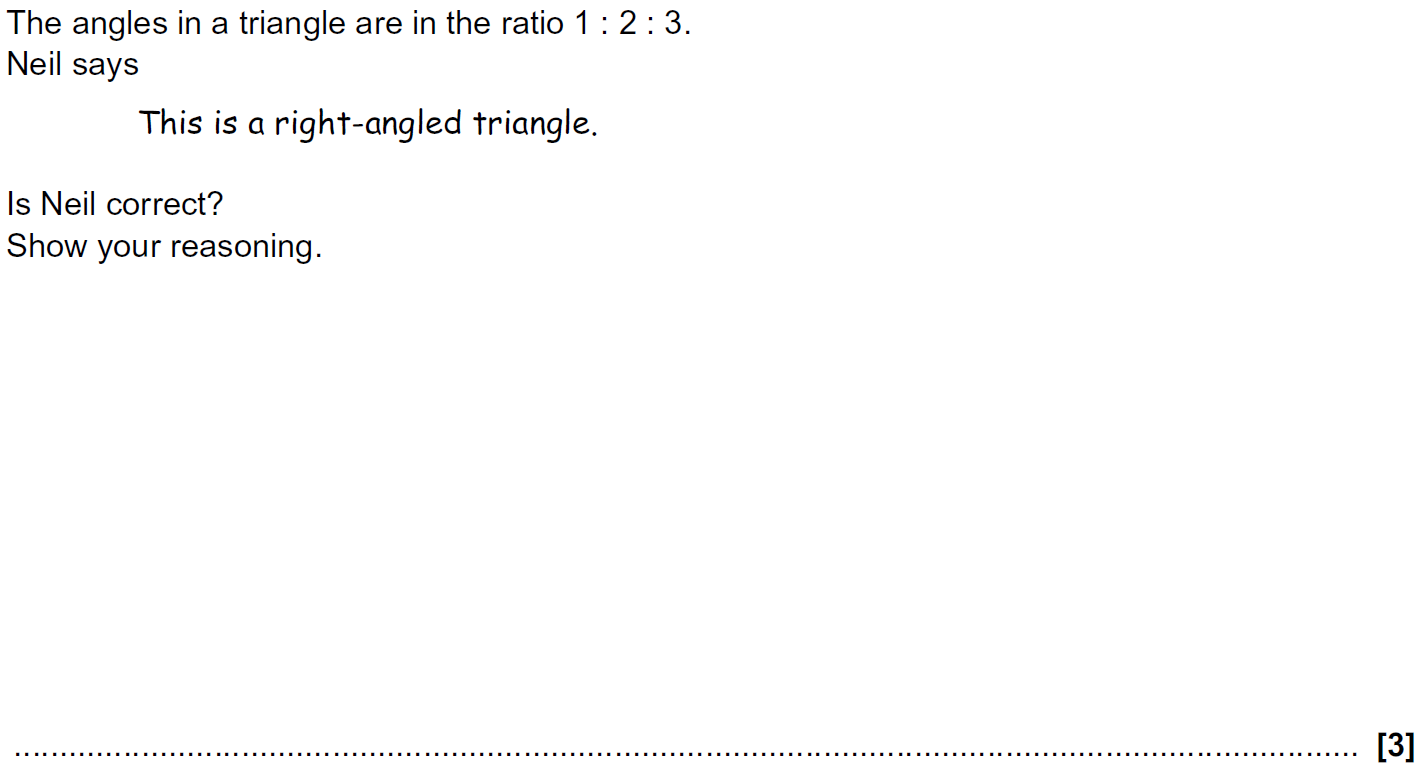 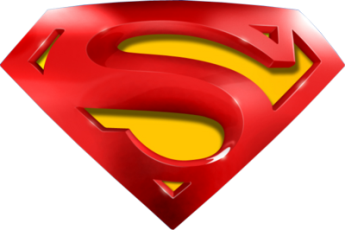 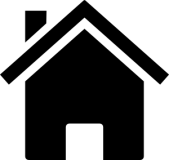 Practice 2H Q2
Number
Ratio & Basic Proportion
A
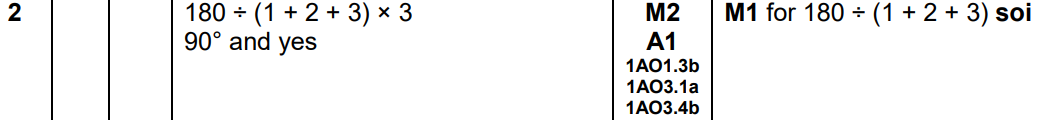 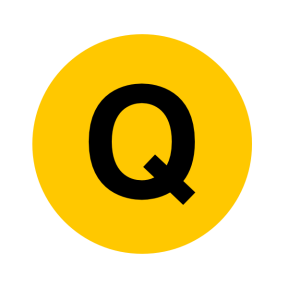 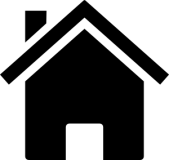 Practice 2H Q4
Number
Ratio & Basic Proportion
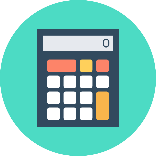 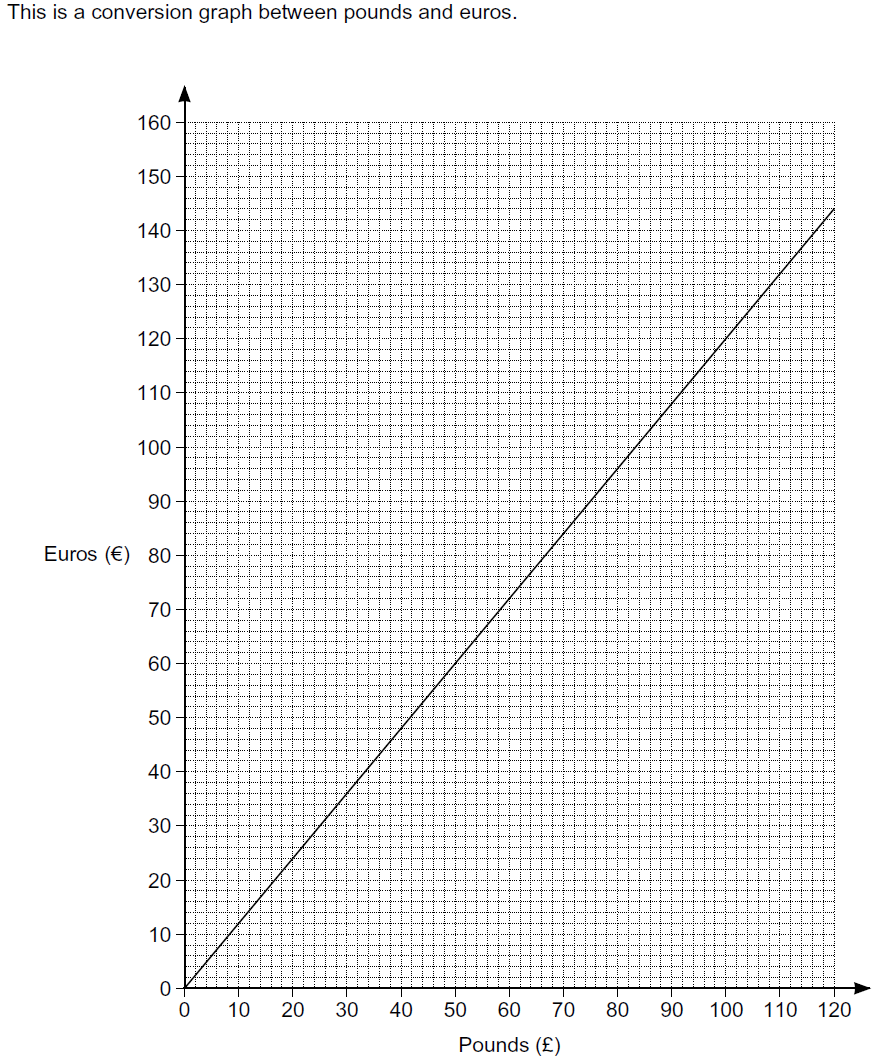 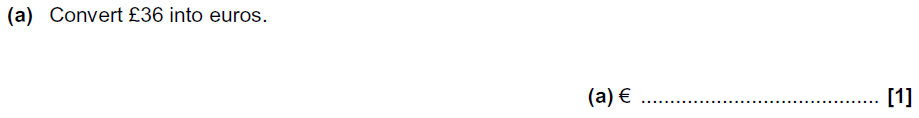 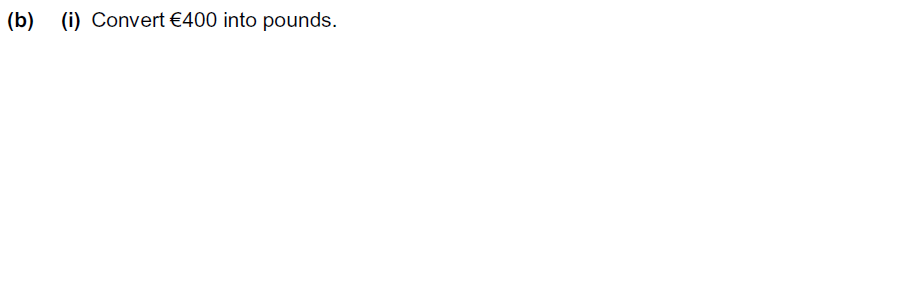 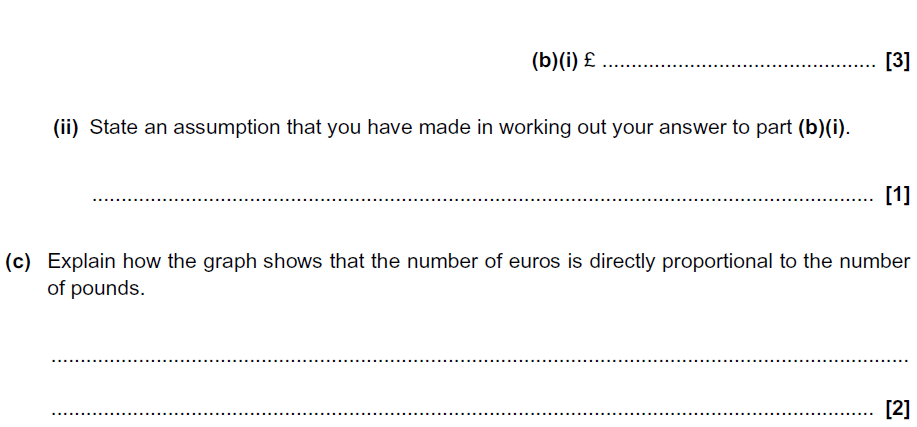 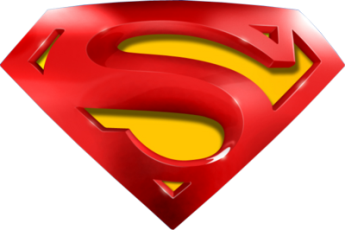 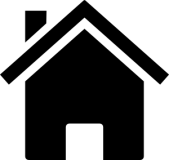 Practice 2H Q4
Number
Ratio & Basic Proportion
A
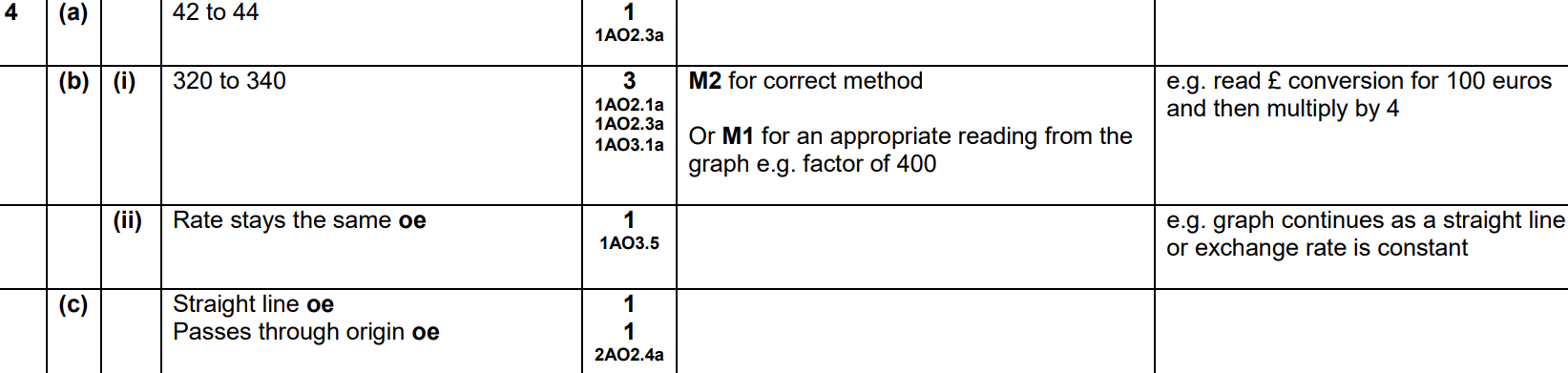 B (i)
B (ii)
C
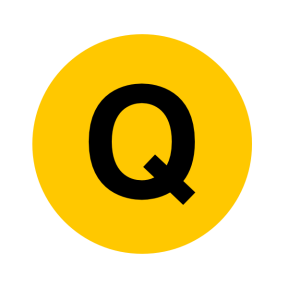 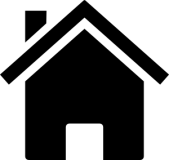 Practice 3H Q1
Number
Ratio & Basic Proportion
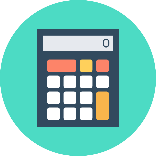 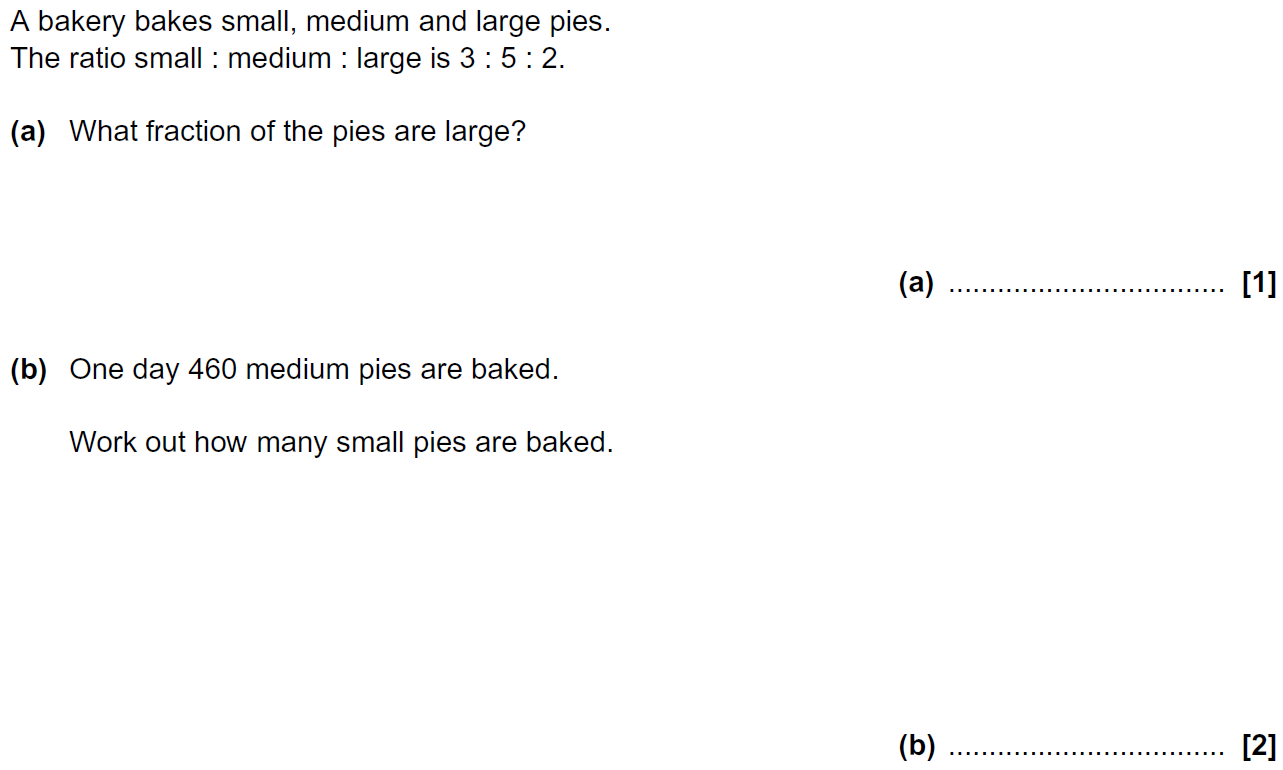 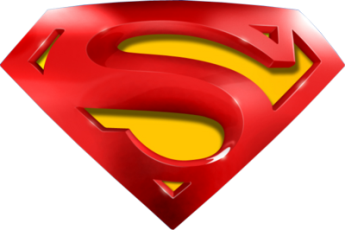 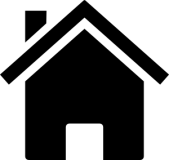 Practice 3H Q1
Number
Ratio & Basic Proportion
A
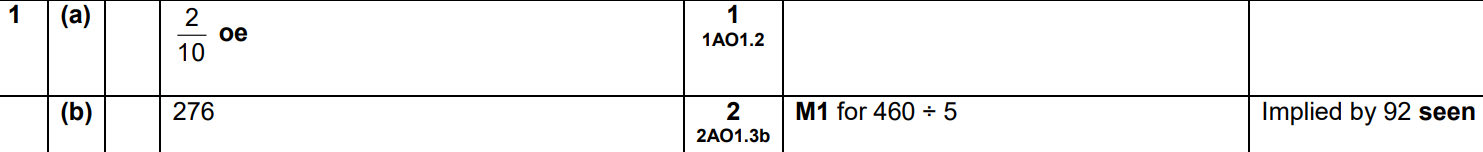 B
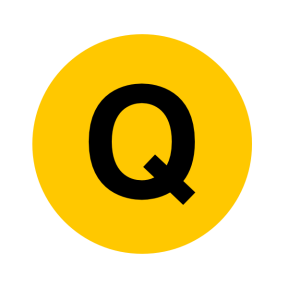 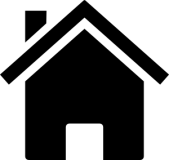 June 2017 2H Q3
Number
Ratio & Basic Proportion
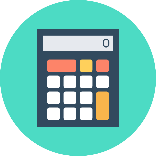 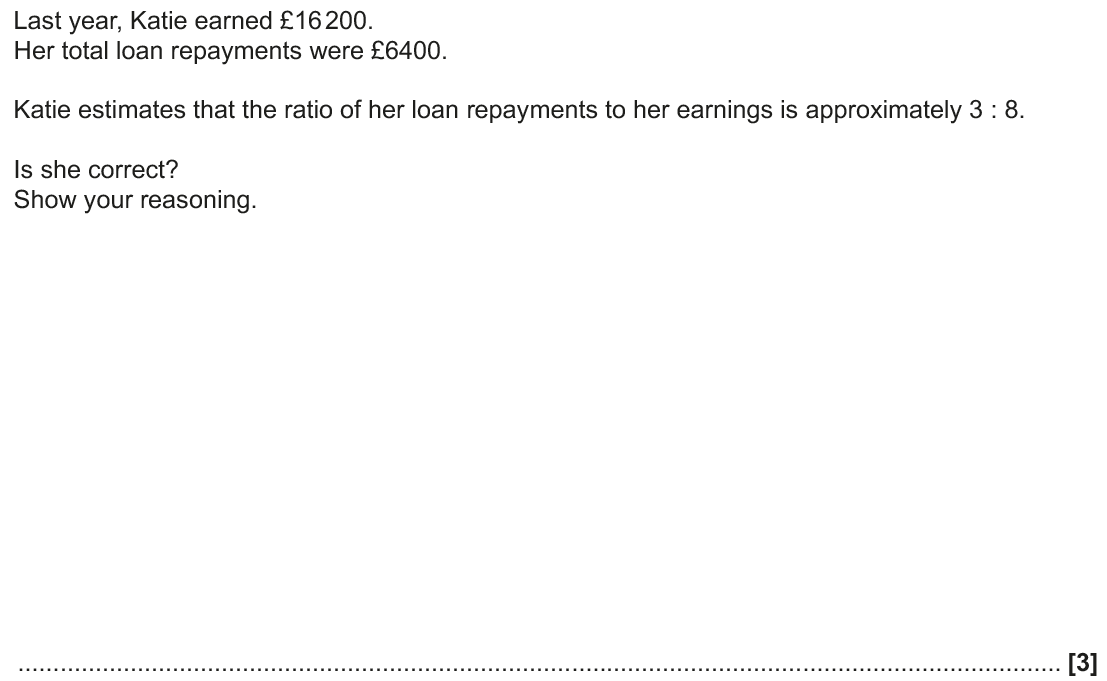 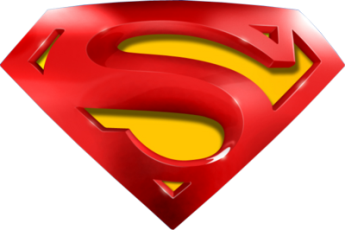 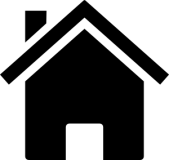 June 2017 2H Q3
Number
Ratio & Basic Proportion
A
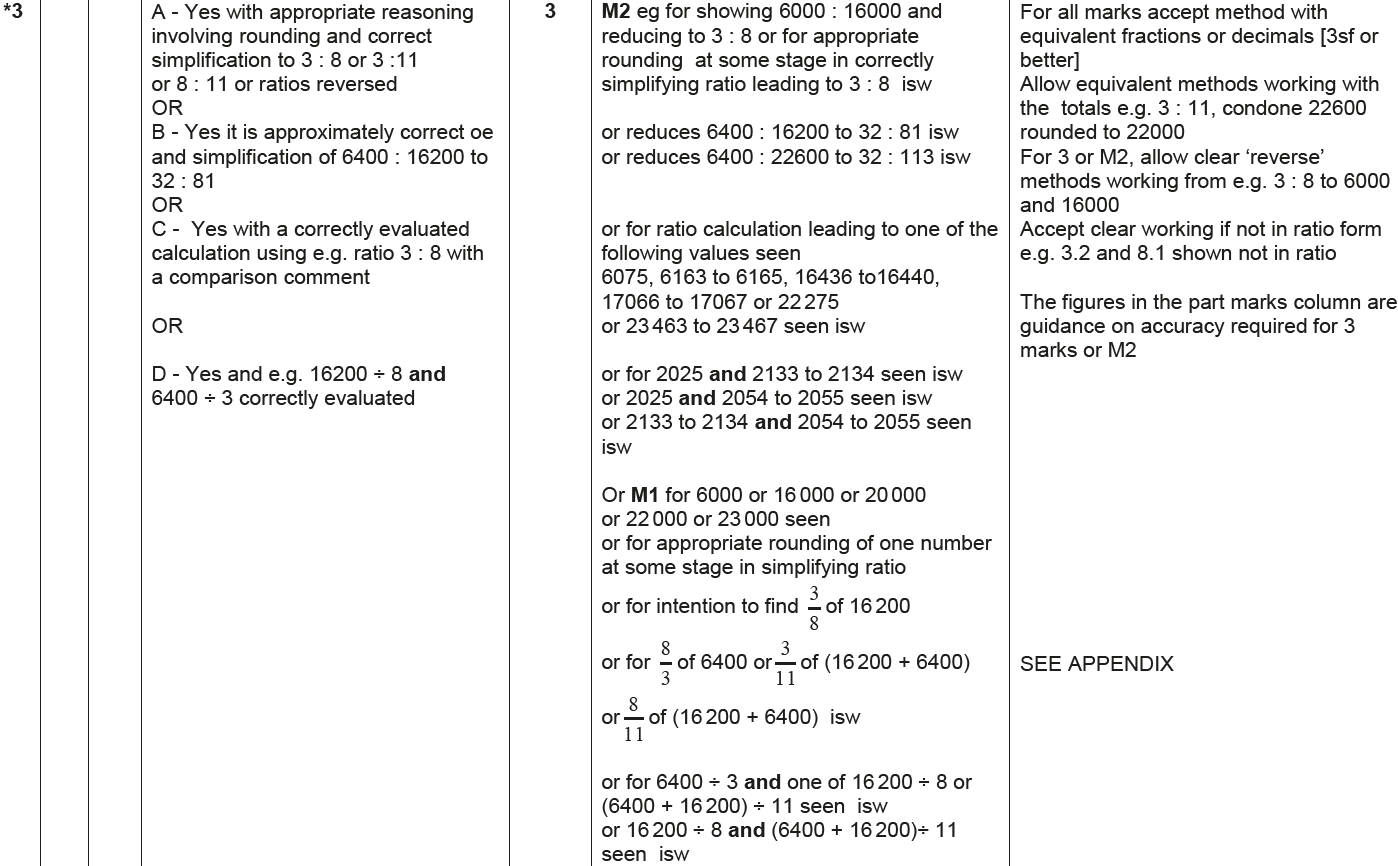 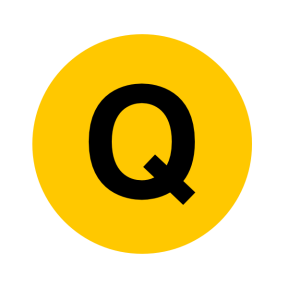 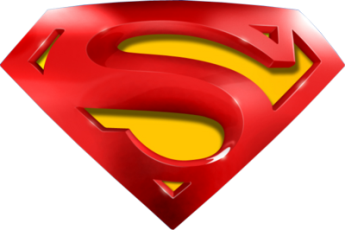 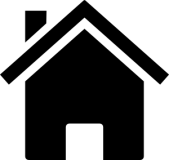 June 2017 2H Q3
Number
Ratio & Basic Proportion
A Exemplar responses
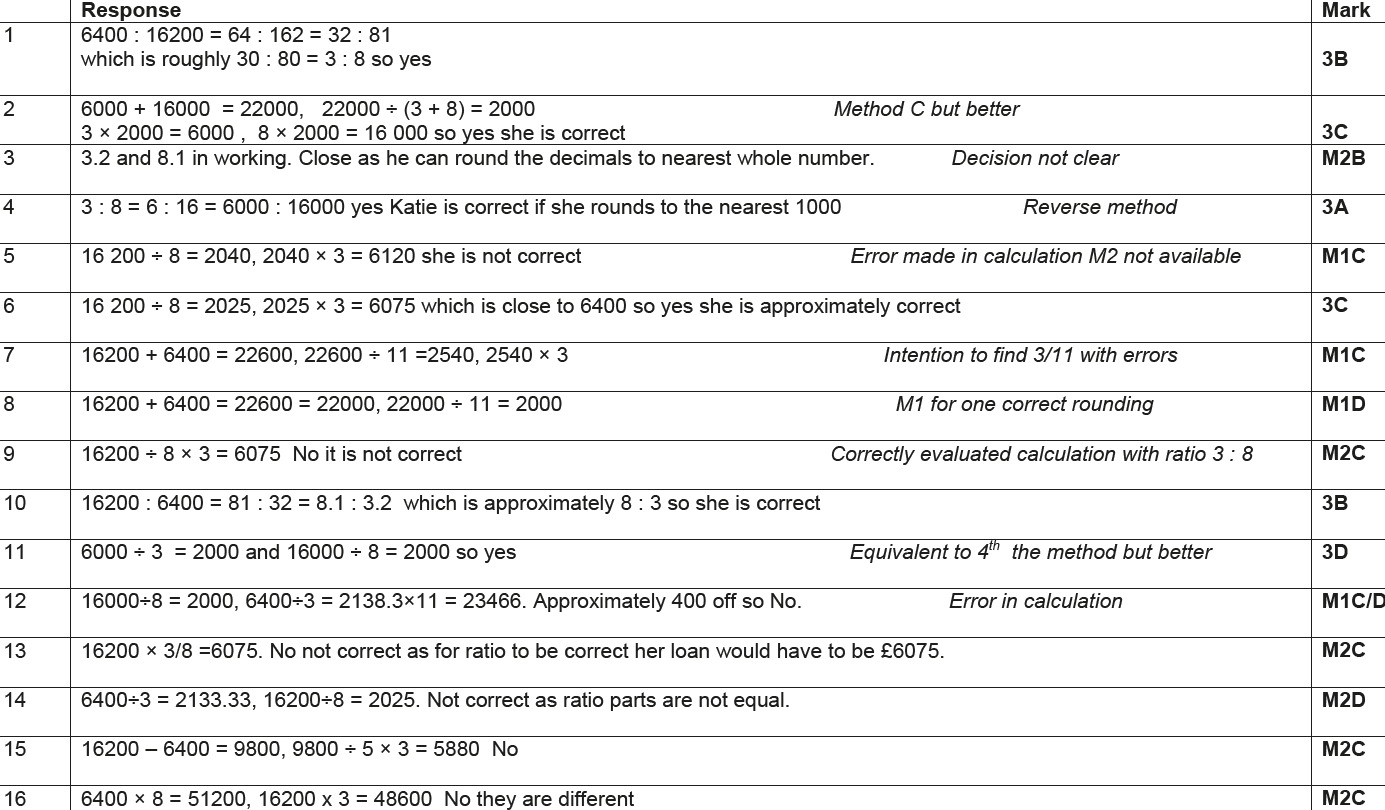 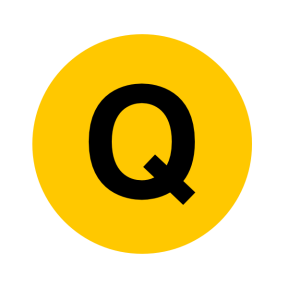 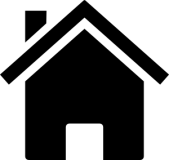 June 2017 2H Q7
Number
Ratio & Basic Proportion
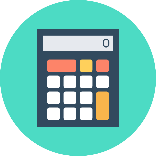 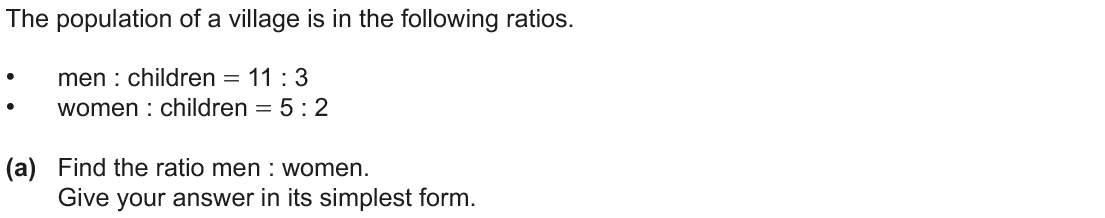 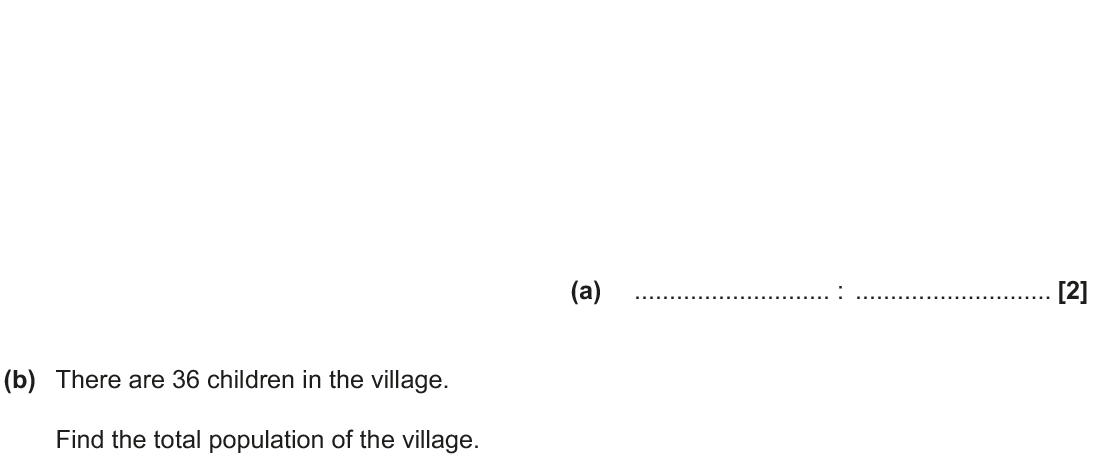 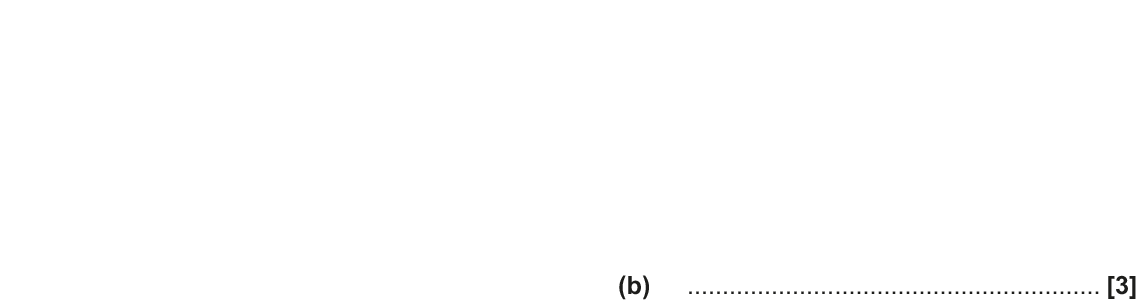 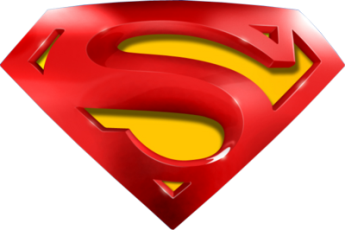 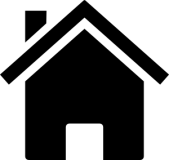 June 2017 2H Q7
Number
Ratio & Basic Proportion
A
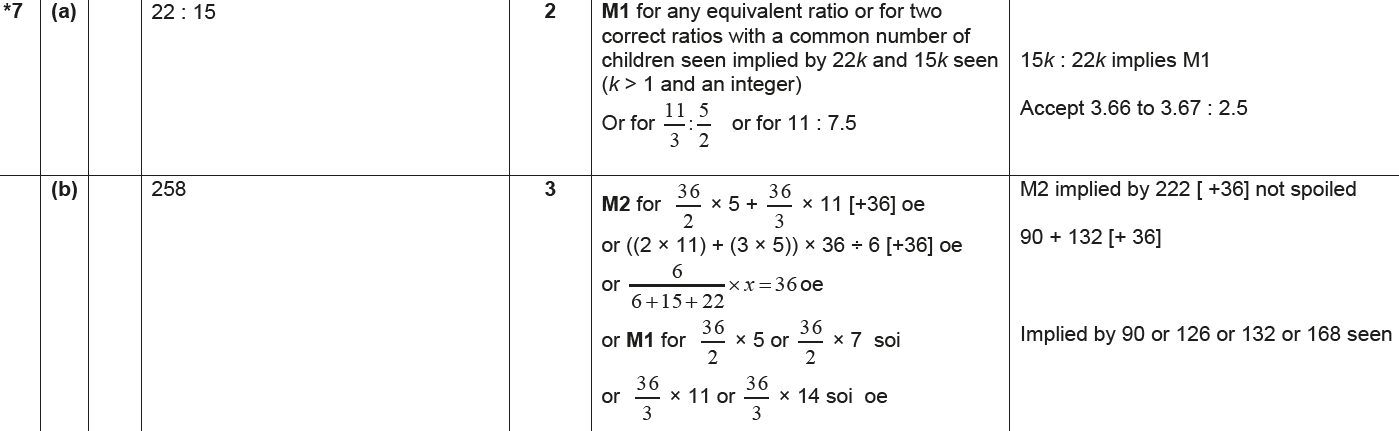 B
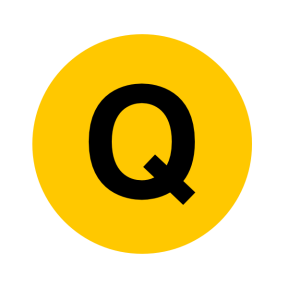 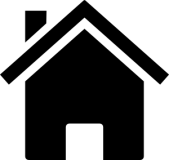 June 2017 3H Q2
Number
Ratio & Basic Proportion
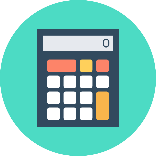 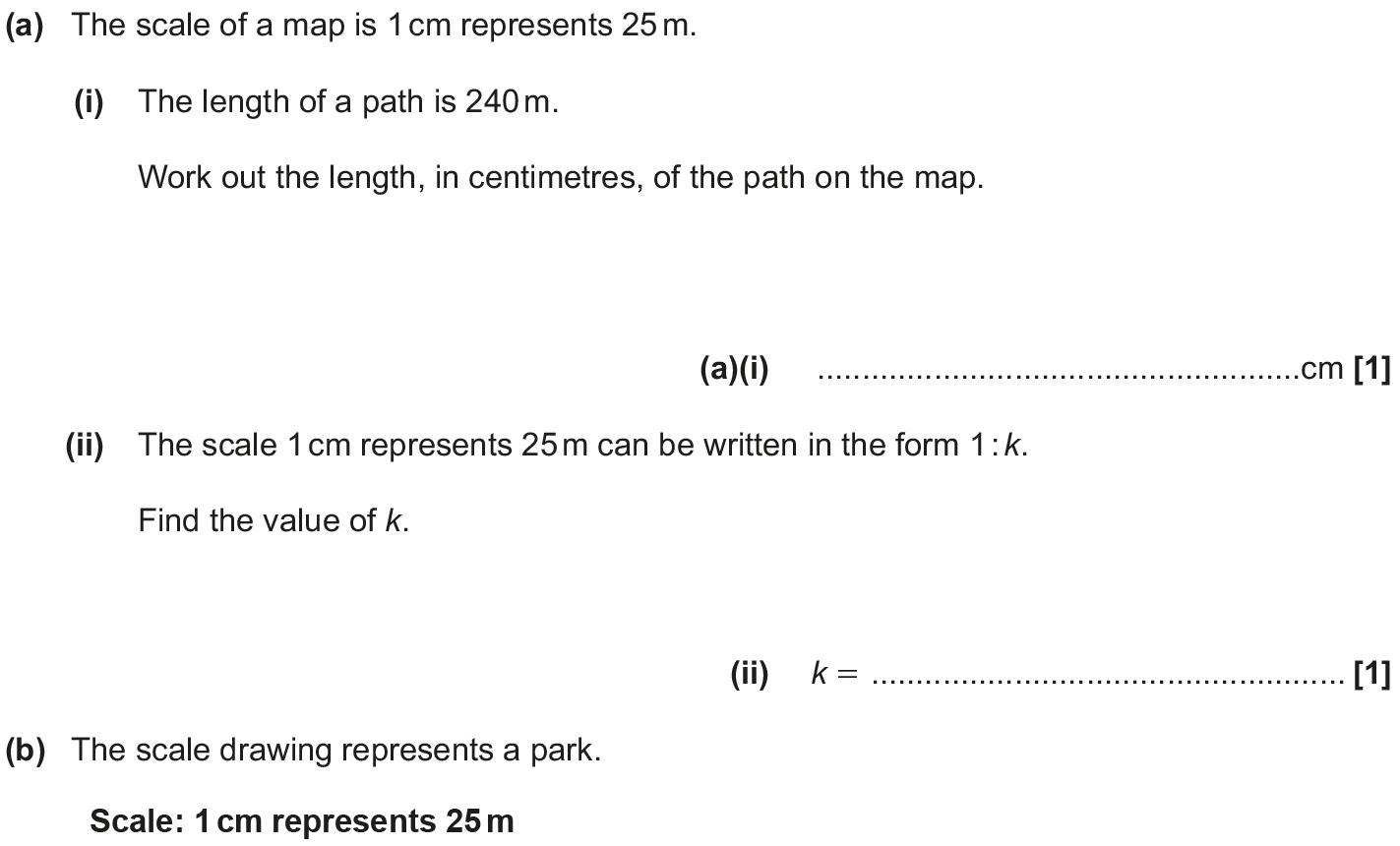 Construction line 1
Construction line 2
Construction line 3
note: AD = 12cm
Construction line 4
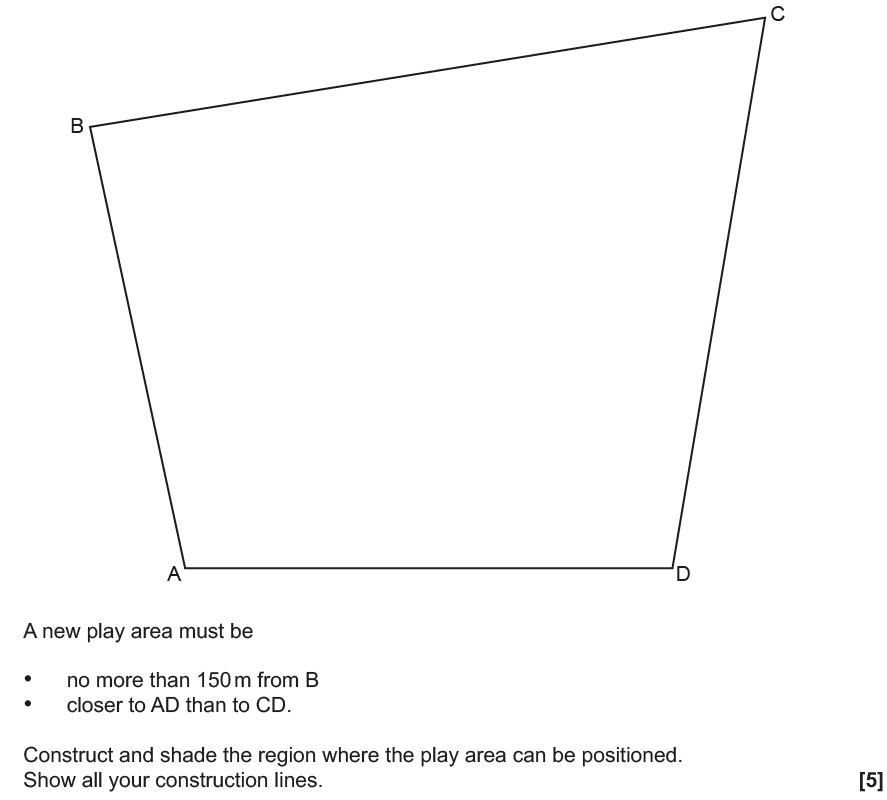 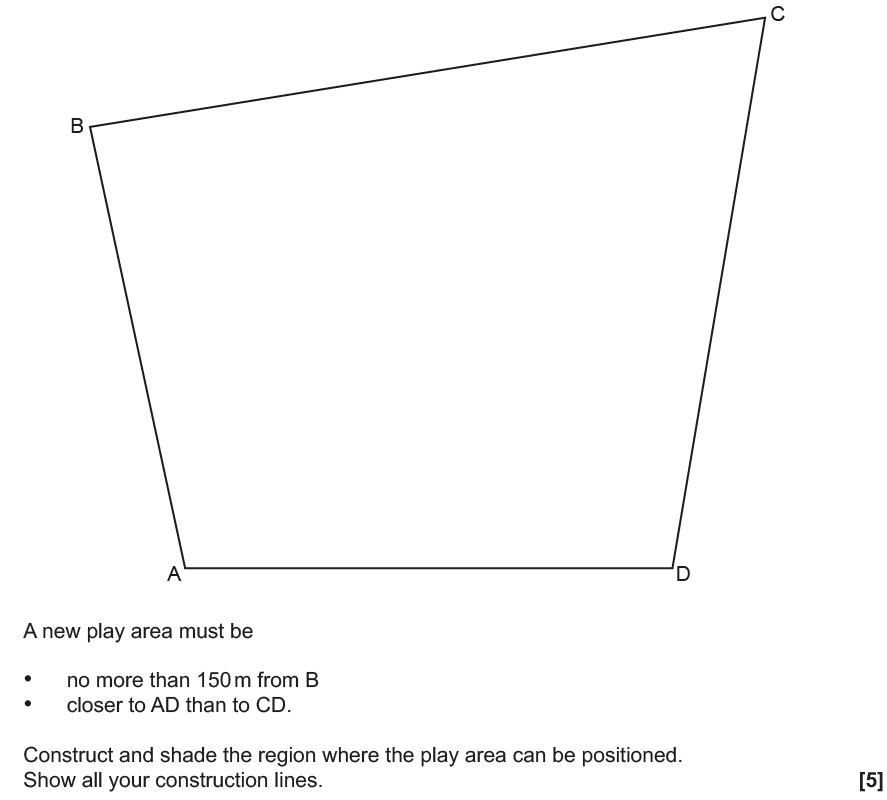 Construction line 5
Shaded region
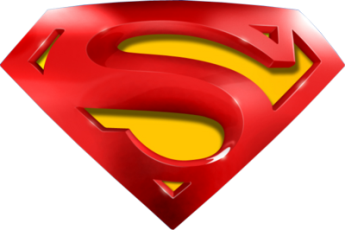 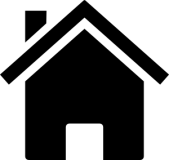 June 2017 3H Q2
Number
Ratio & Basic Proportion
A (i)
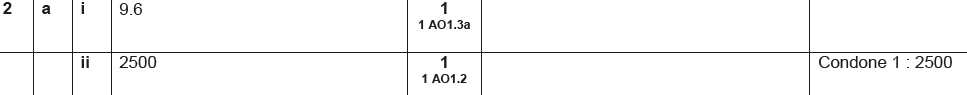 A (ii)
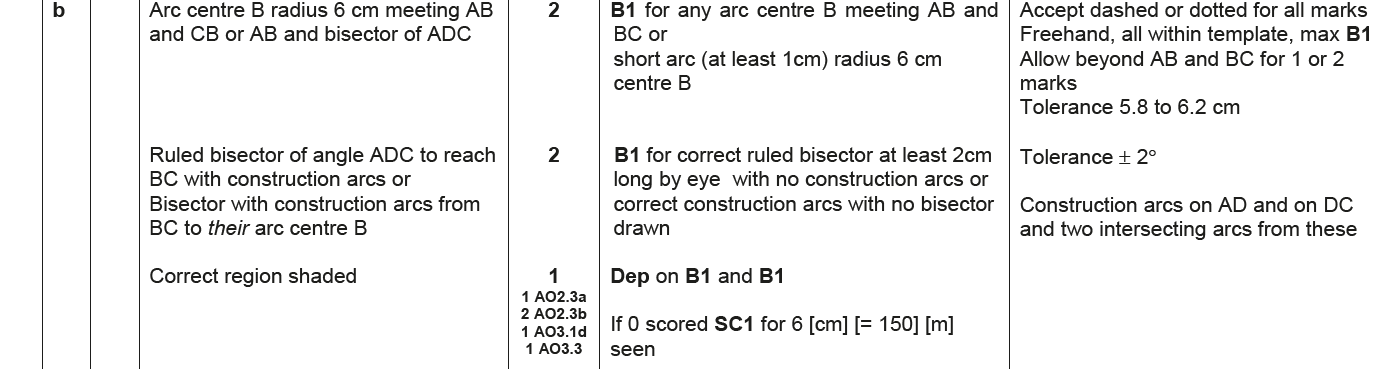 B
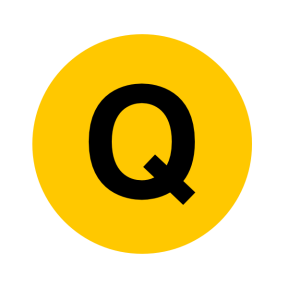 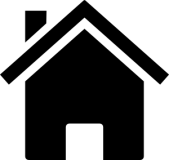 Nov 2017 1H Q6
Number
Ratio & Basic Proportion
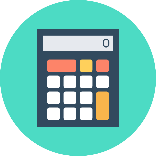 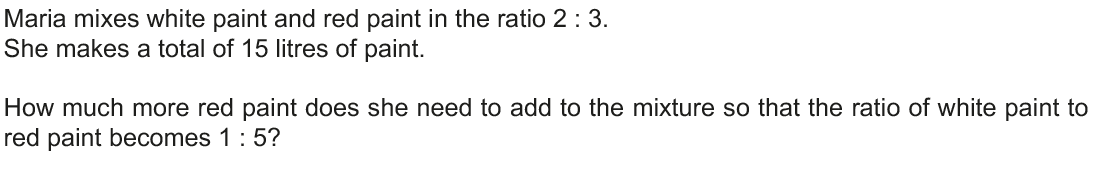 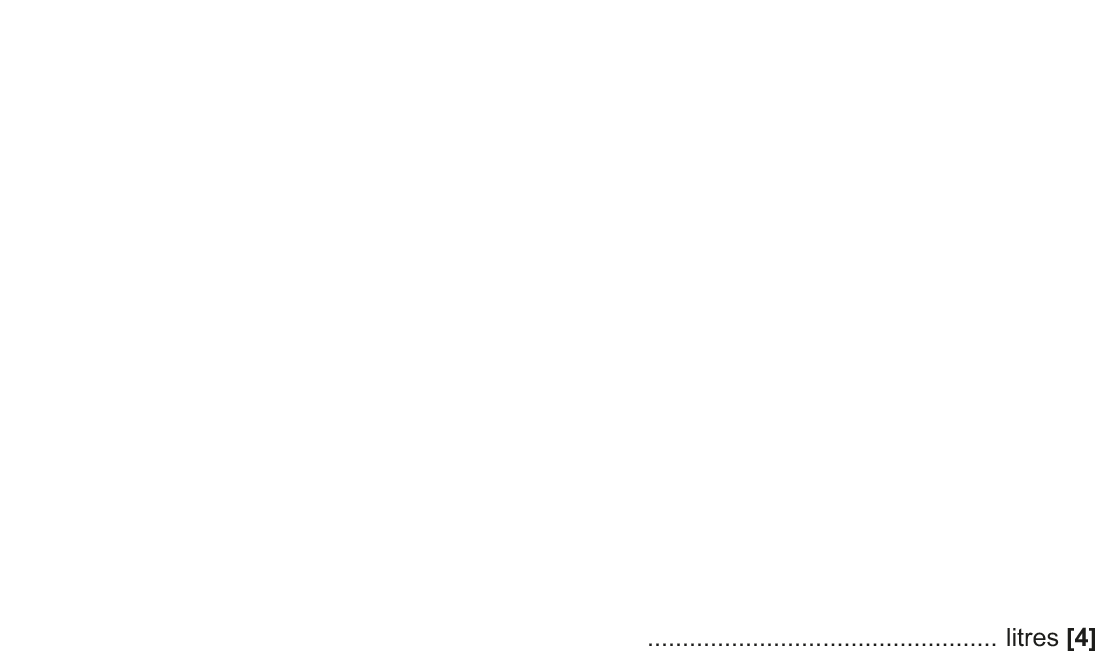 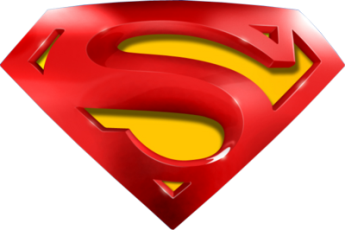 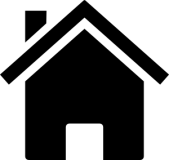 Nov 2017 1H Q6
Number
Ratio & Basic Proportion
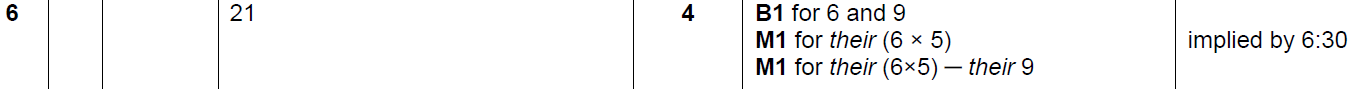 A
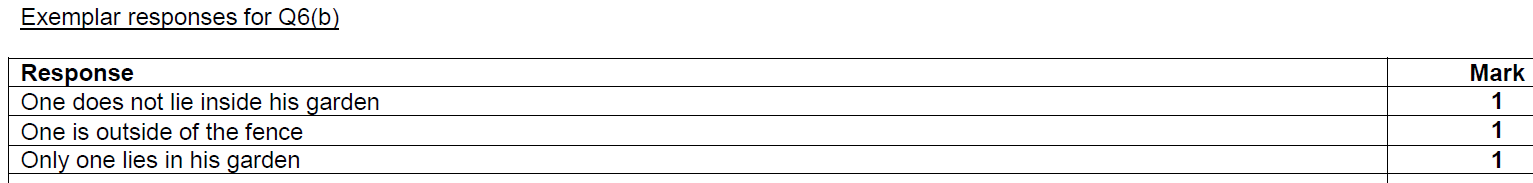 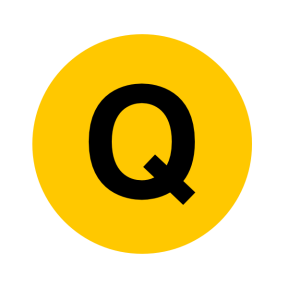 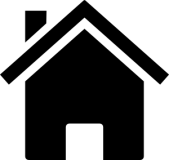 Nov 2017 2H Q8
Number
Ratio & Basic Proportion
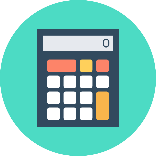 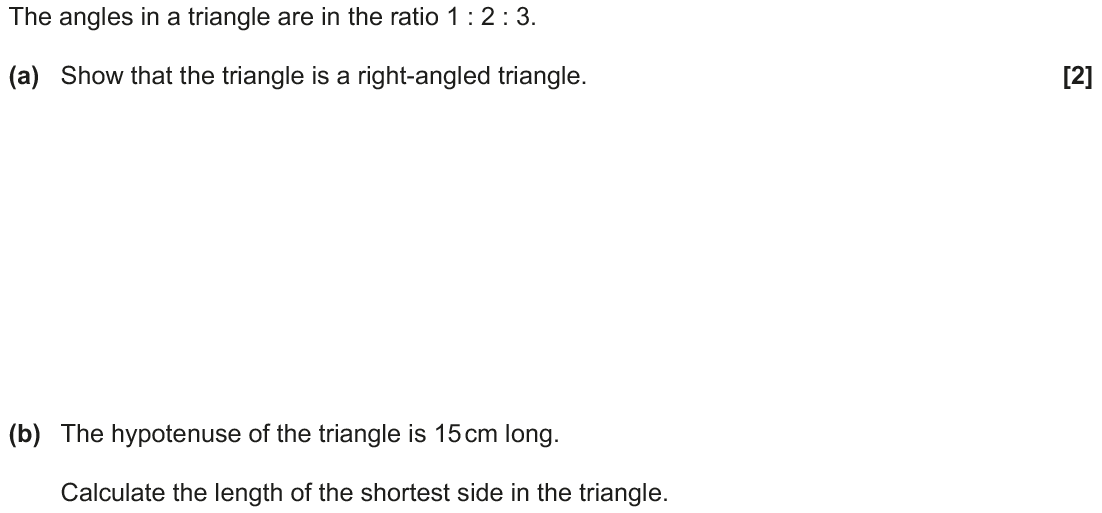 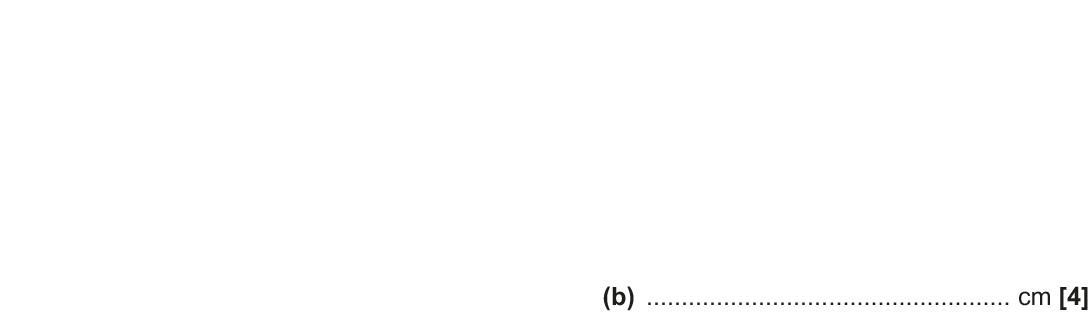 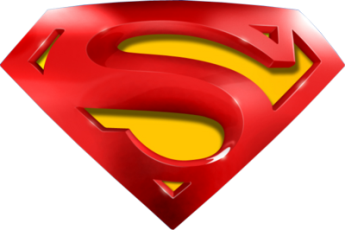 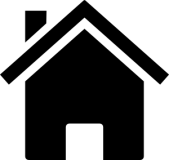 Nov 2017 2H Q8
Number
Ratio & Basic Proportion
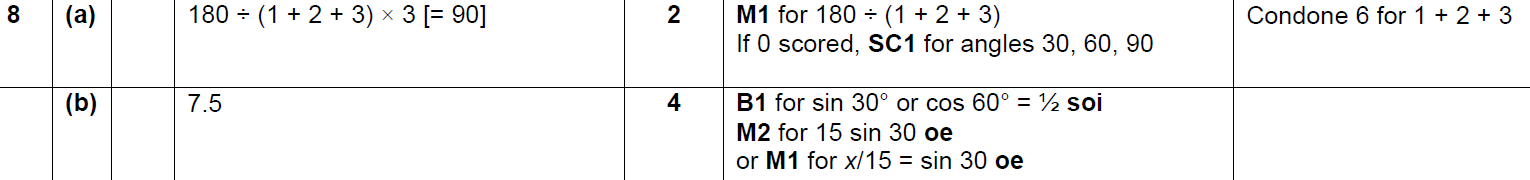 A
B
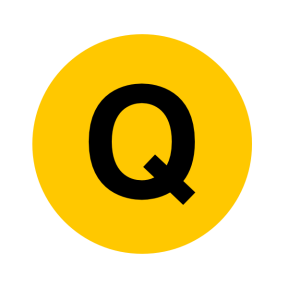 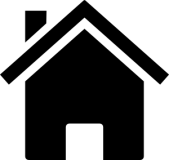 Nov 2017 2H Q9
Number
Ratio & Basic Proportion
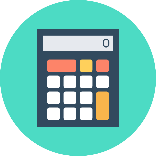 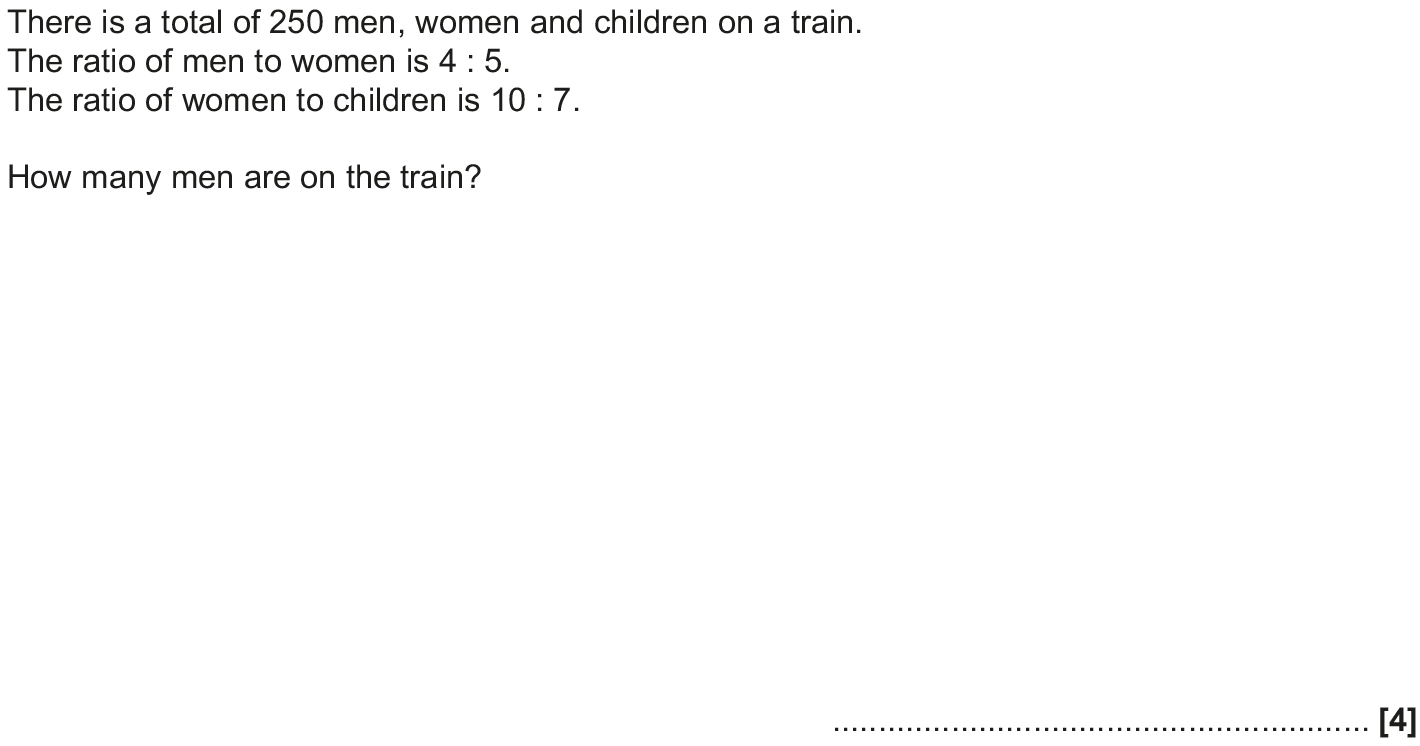 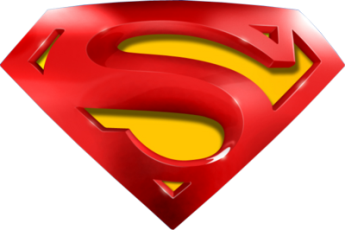 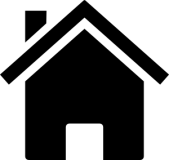 Nov 2017 2H Q9
Number
Ratio & Basic Proportion
A
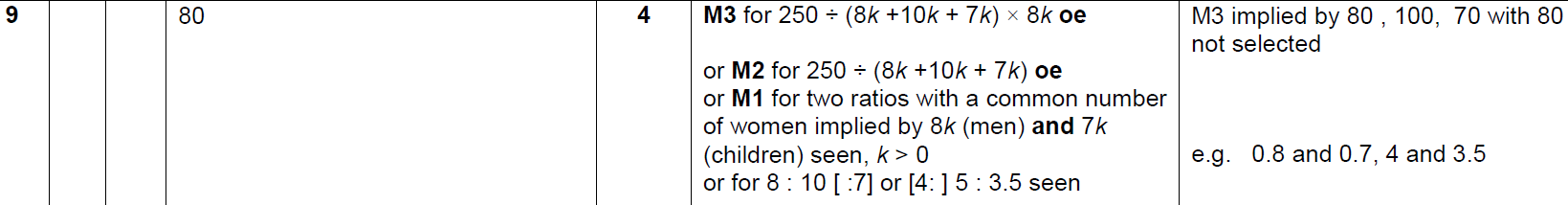 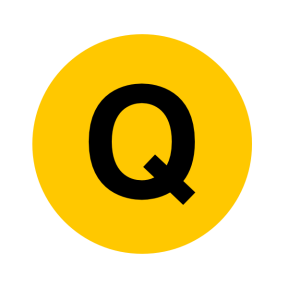 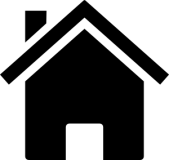 Nov 2017 3H Q13
Number
Ratio & Basic Proportion
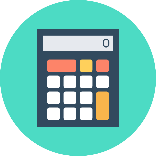 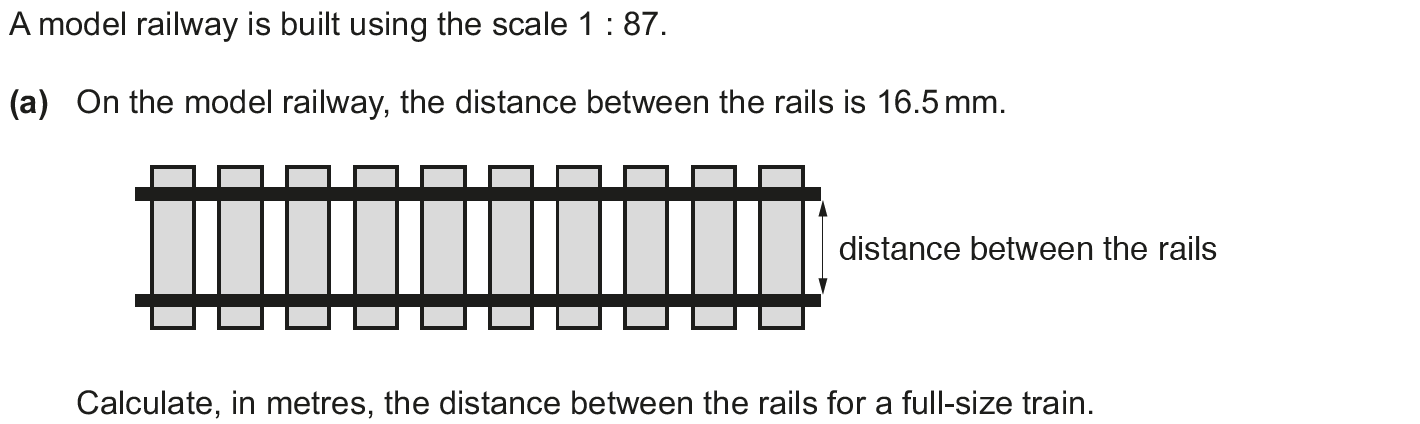 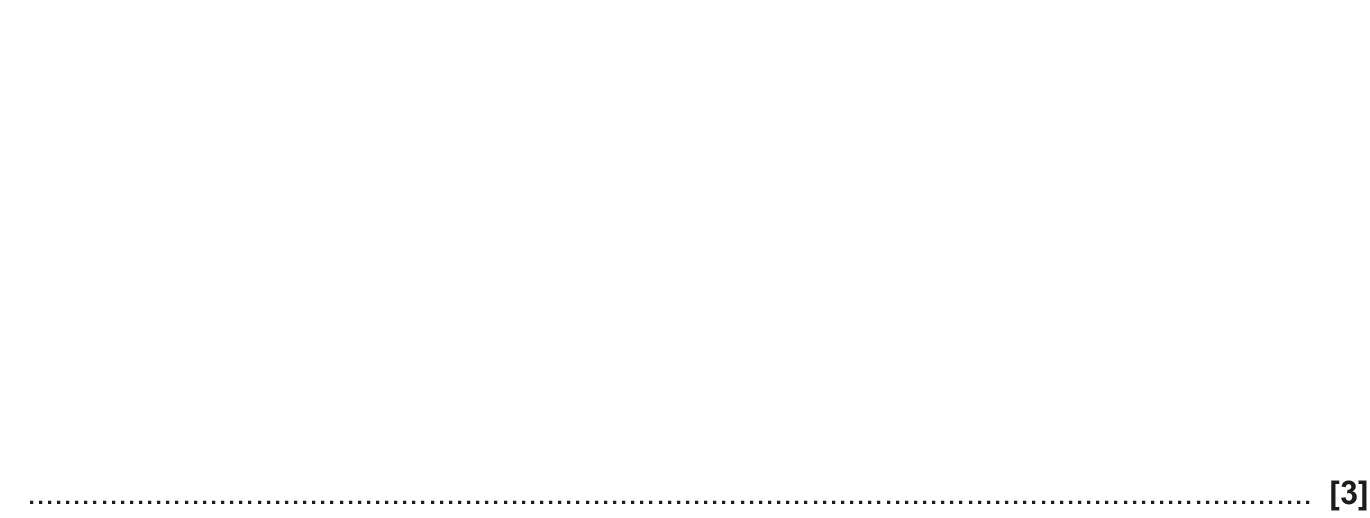 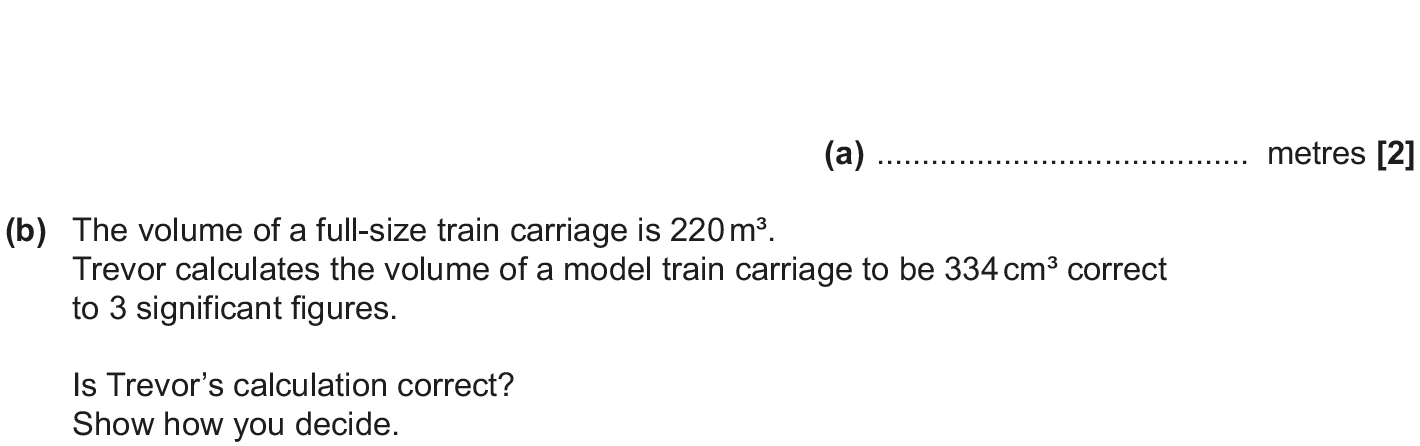 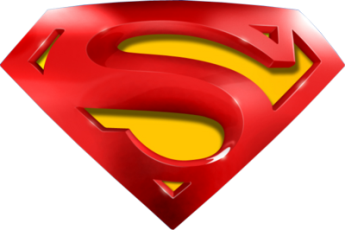 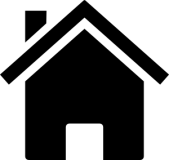 Nov 2017 3H Q13
Number
Ratio & Basic Proportion
A
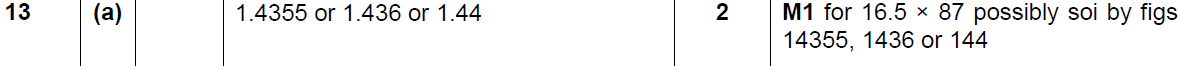 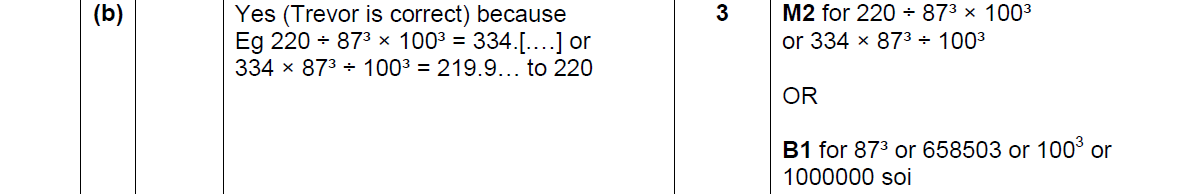 B
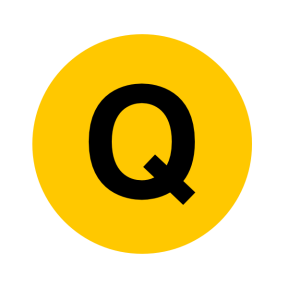 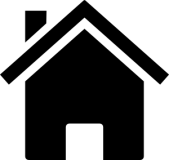 May 2018 1H Q1
Number
Ratio & Basic Proportion
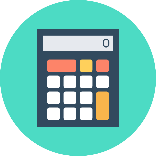 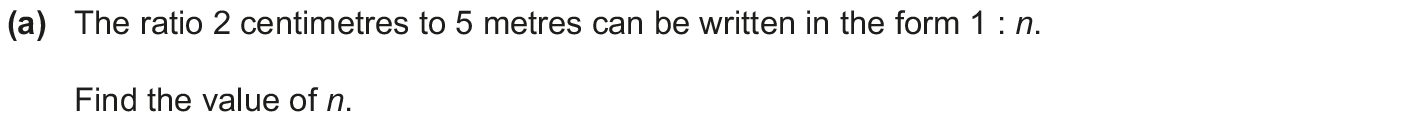 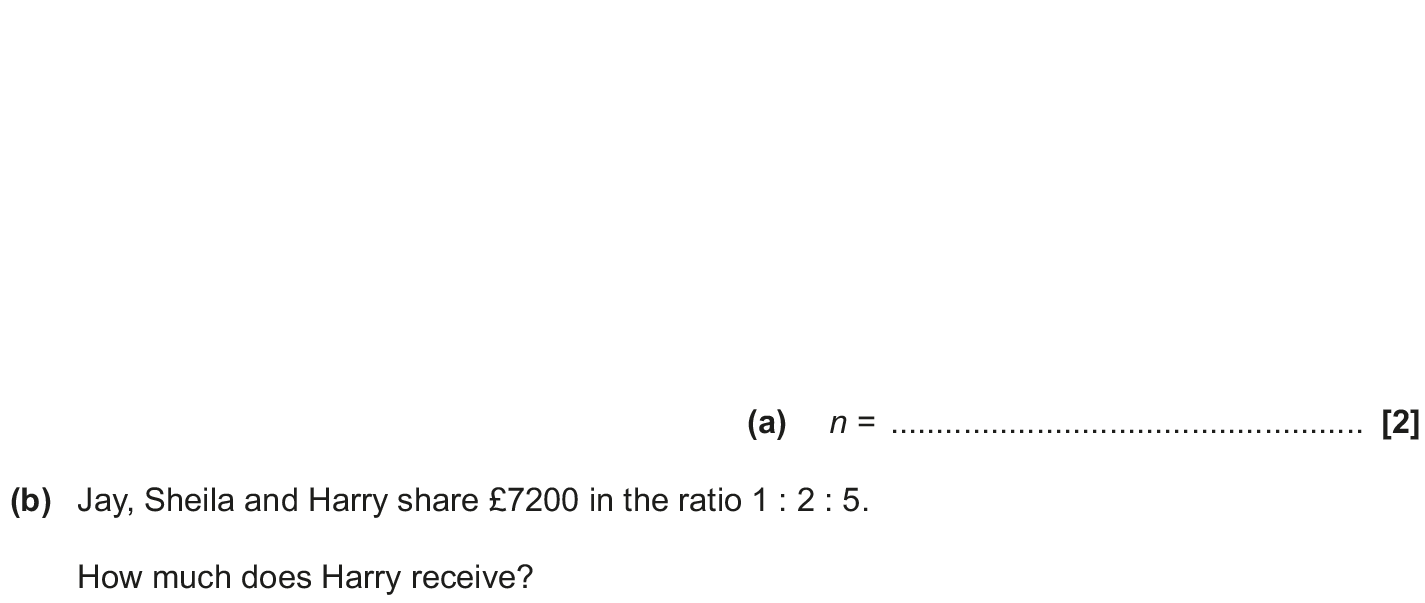 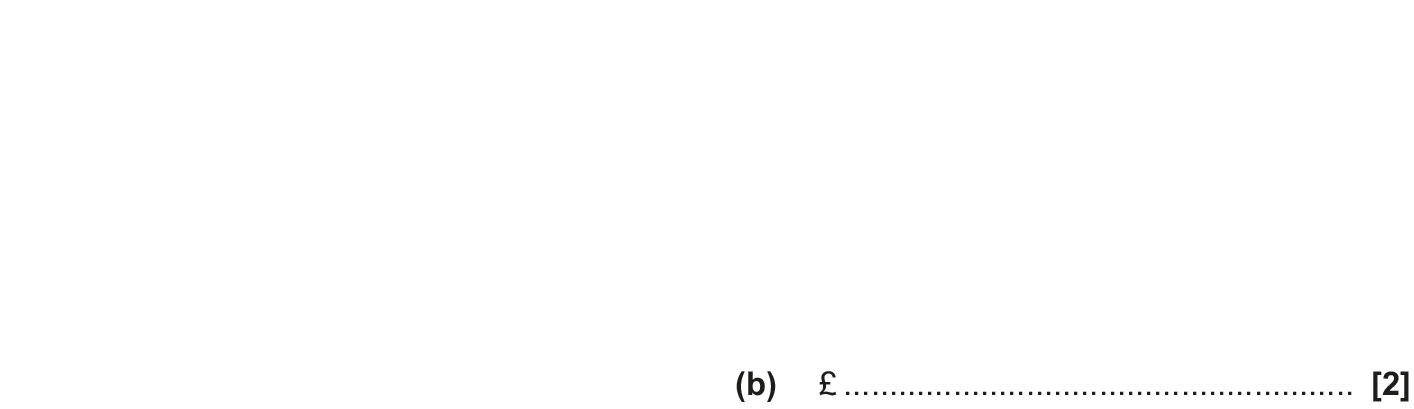 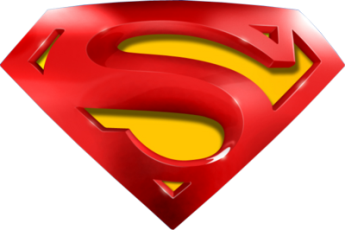 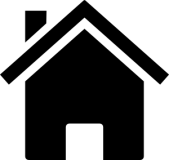 May 2018 1H Q1
Number
Ratio & Basic Proportion
A
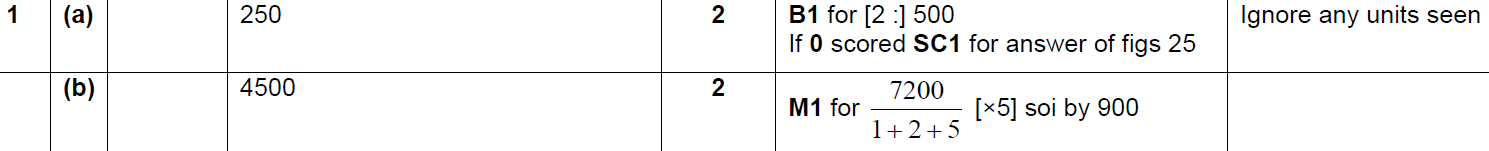 B
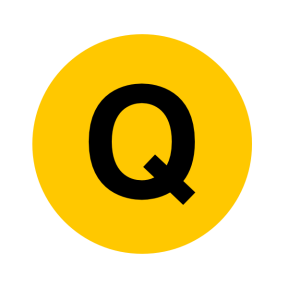 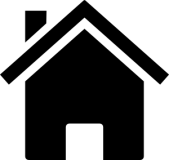 June 2018 2H Q10
Number
Ratio & Basic Proportion
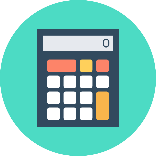 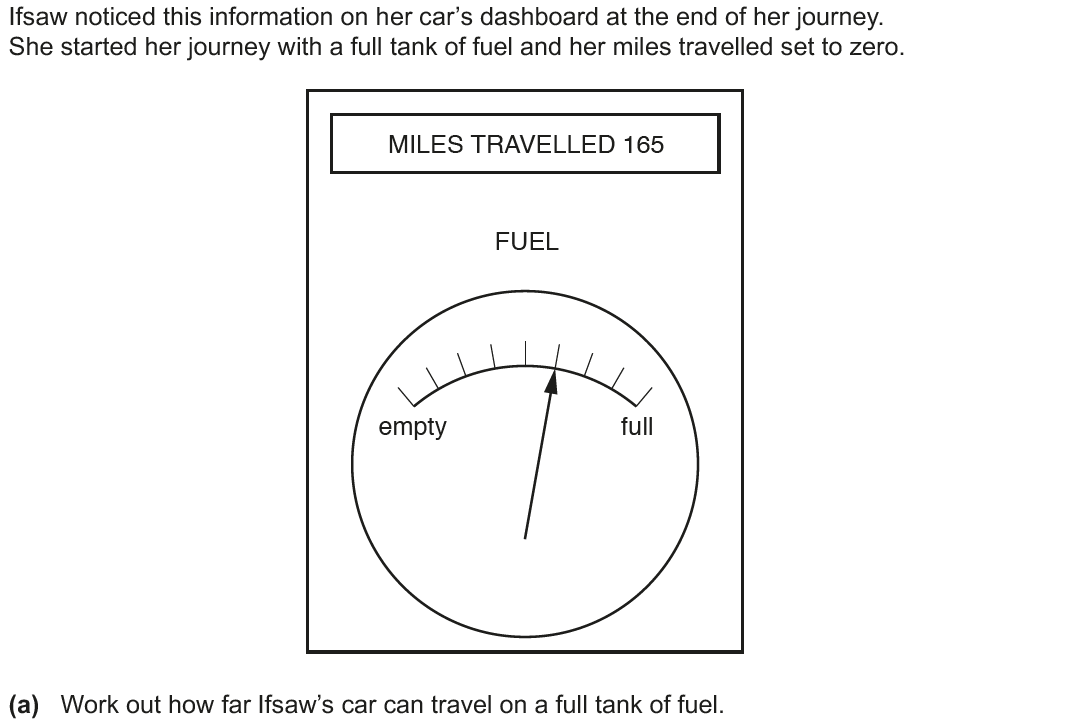 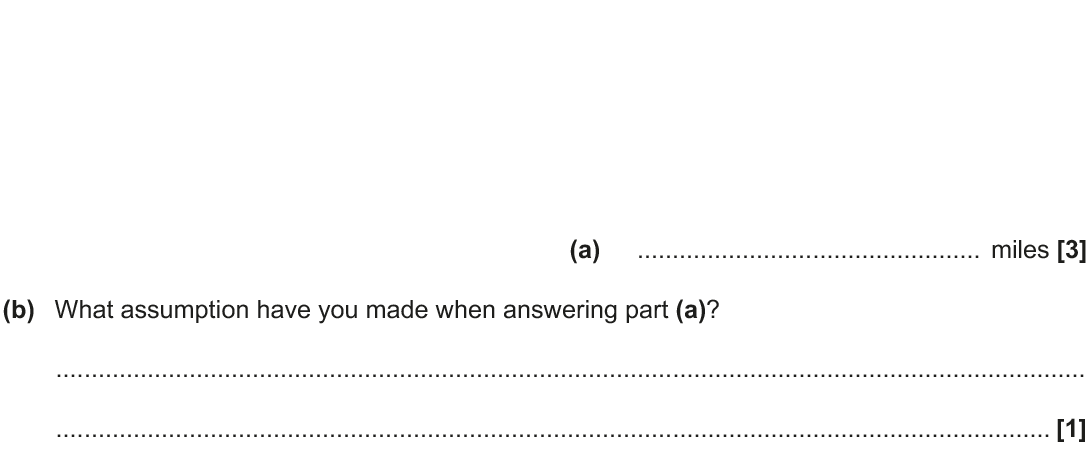 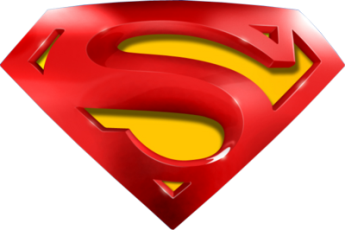 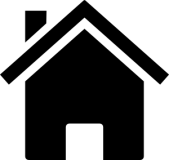 June 2018 2H Q10
Number
Ratio & Basic Proportion
A
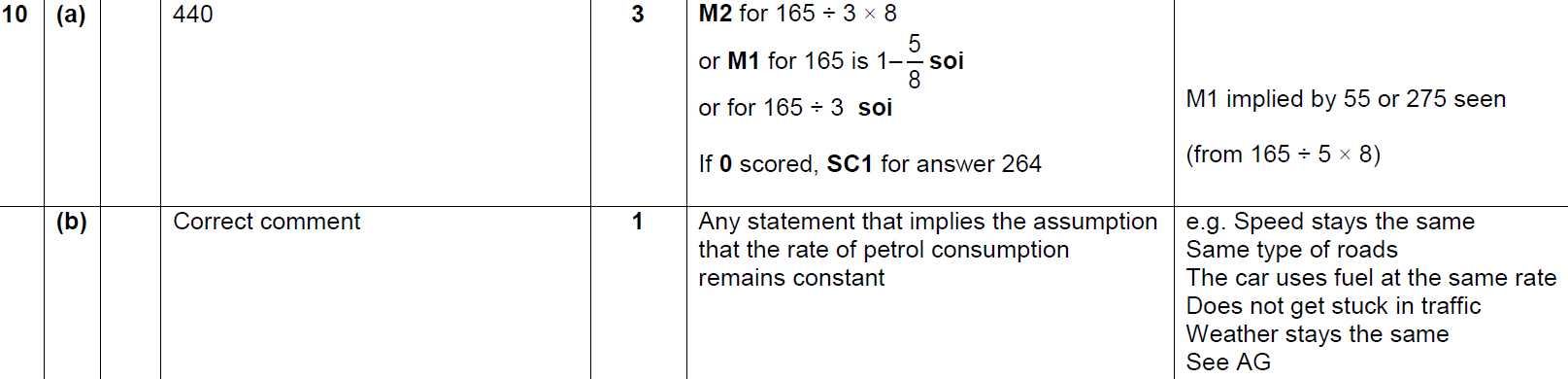 B
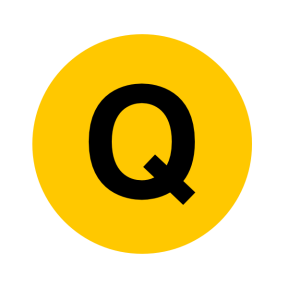 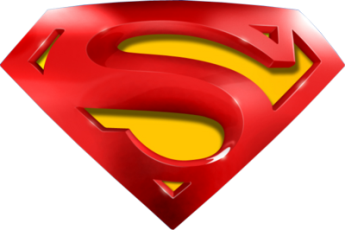 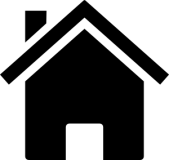 June 2018 2H Q10
Number
Ratio & Basic Proportion
B Exemplar responses
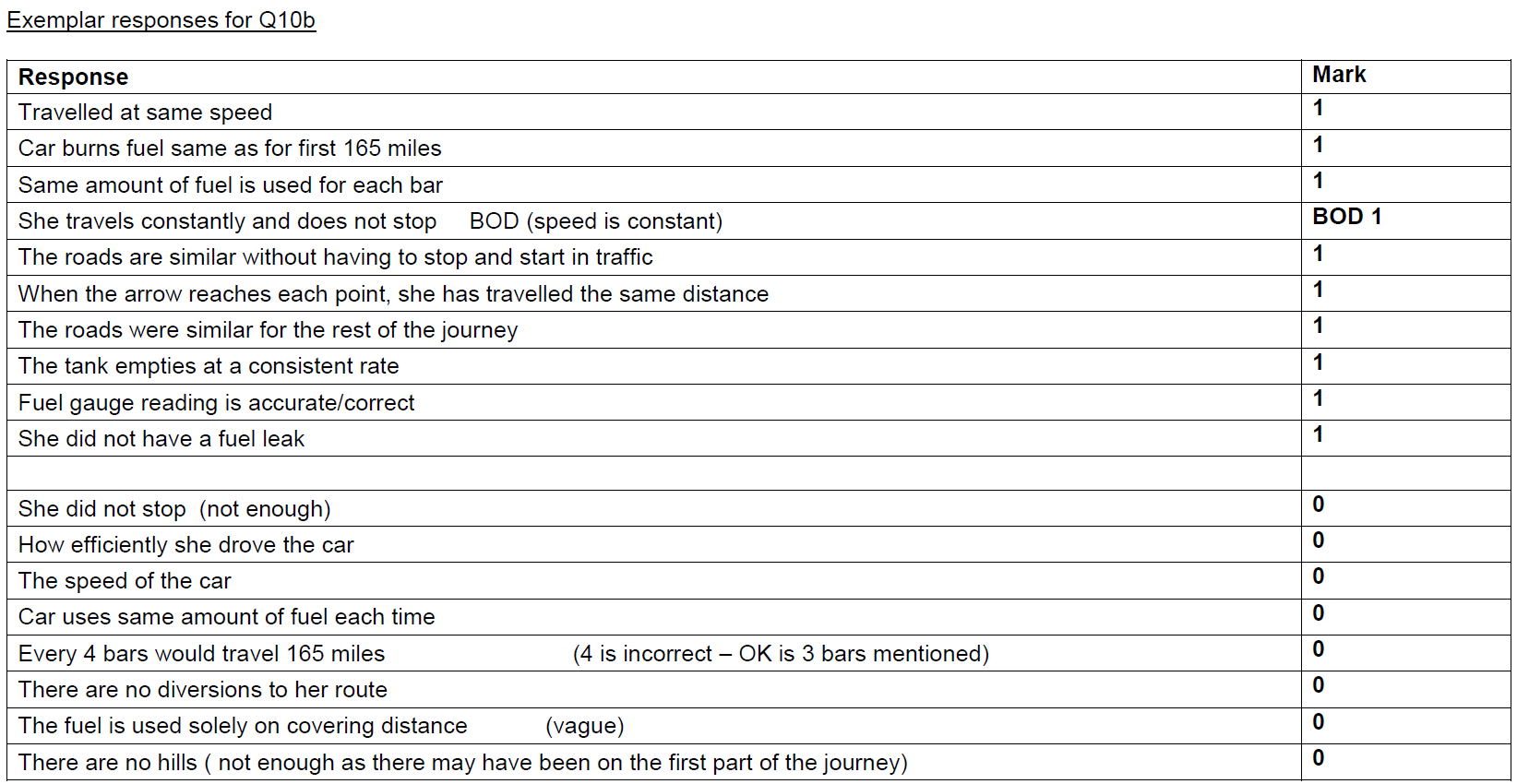 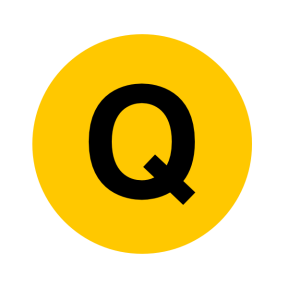 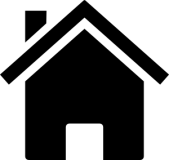 Nov 2018 3H Q5
Number
Ratio & Basic Proportion
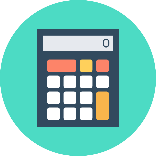 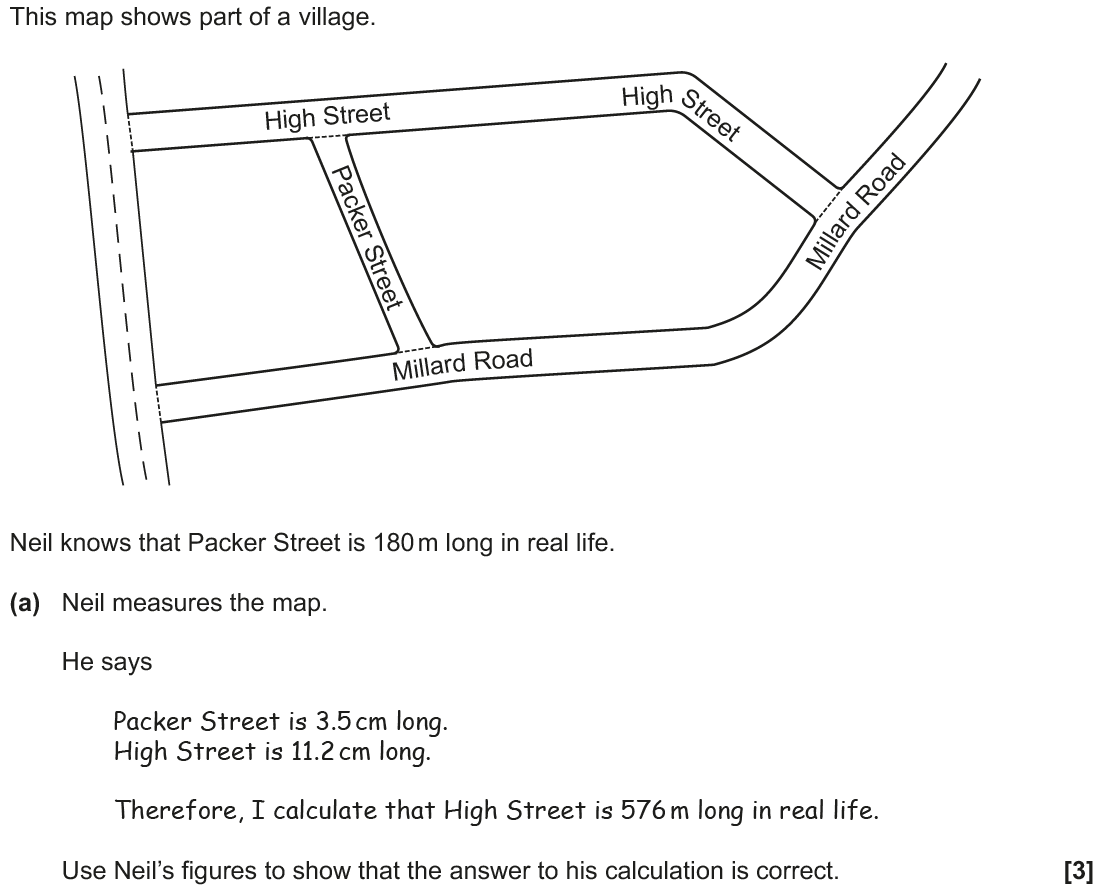 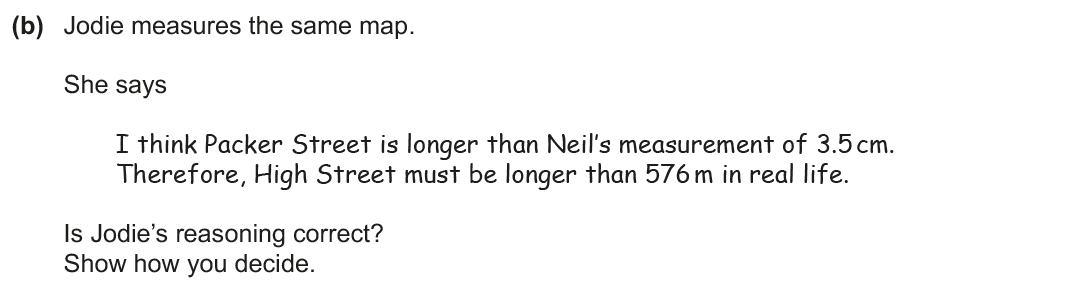 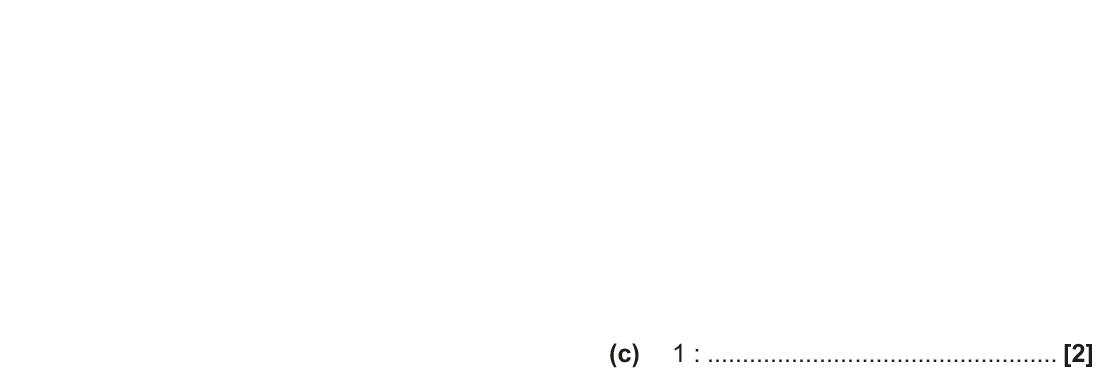 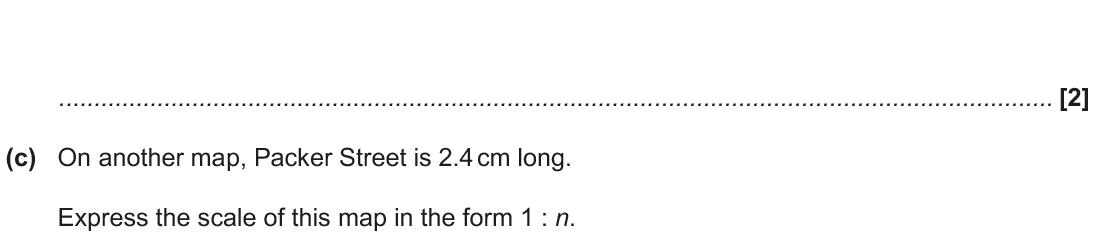 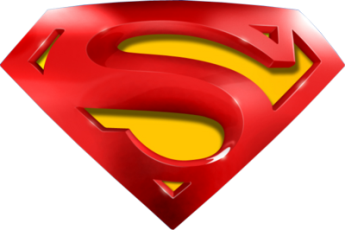 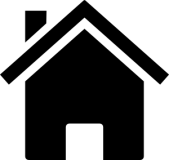 Nov 2018 3H Q5
Number
Ratio & Basic Proportion
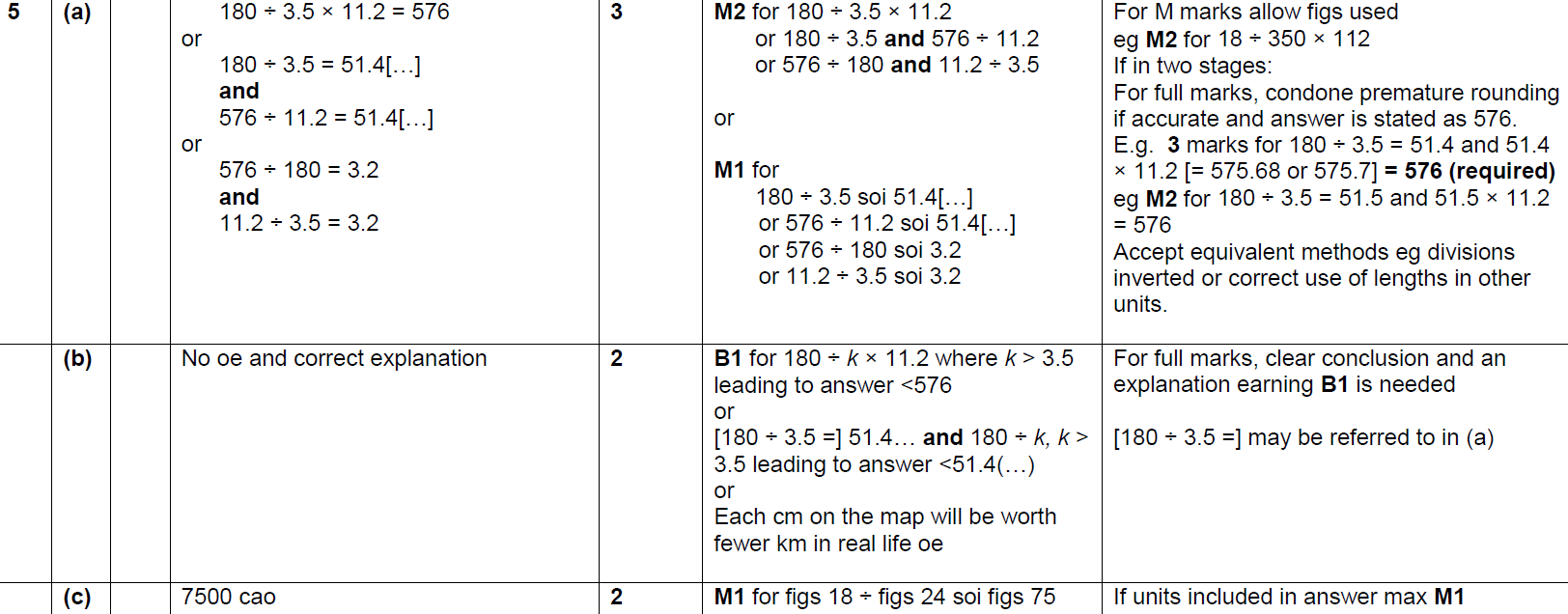 A
B
C
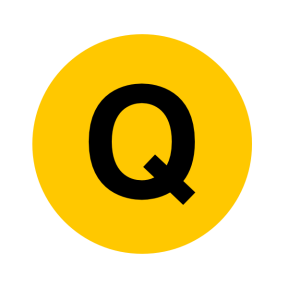 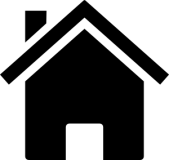 Nov 2018 3H Q6
Number
Ratio & Basic Proportion
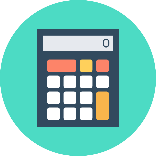 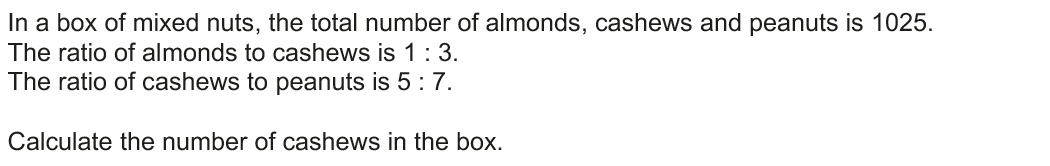 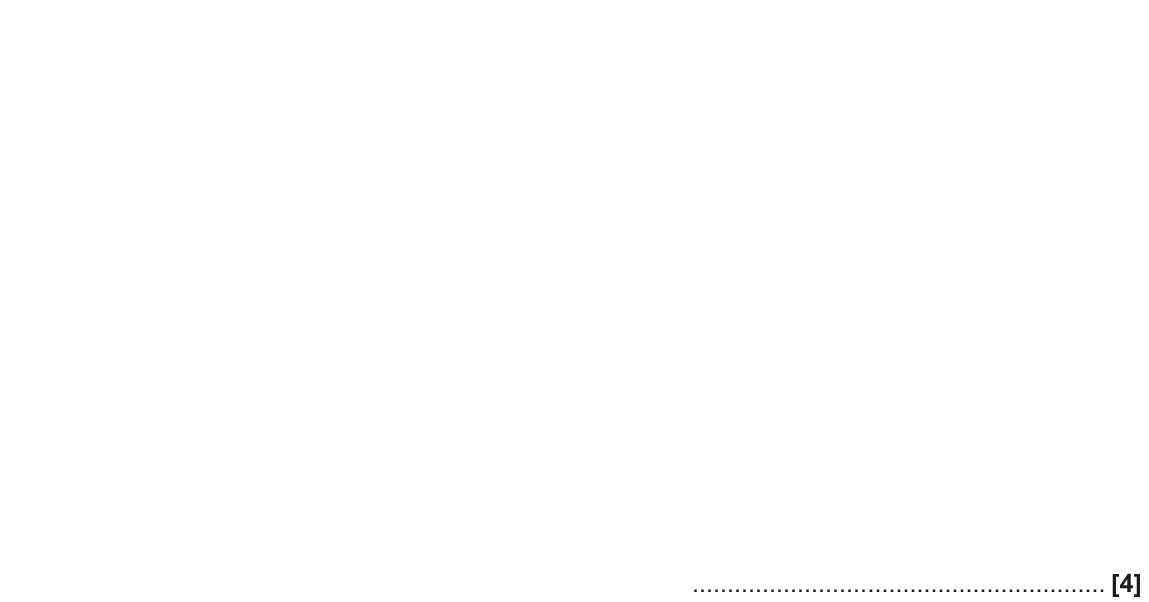 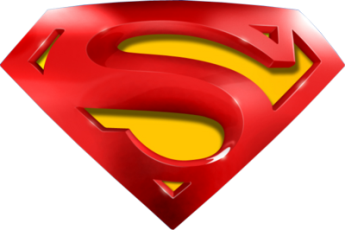 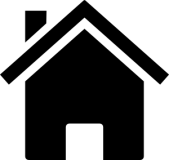 Nov 2018 3H Q6
Number
Ratio & Basic Proportion
A
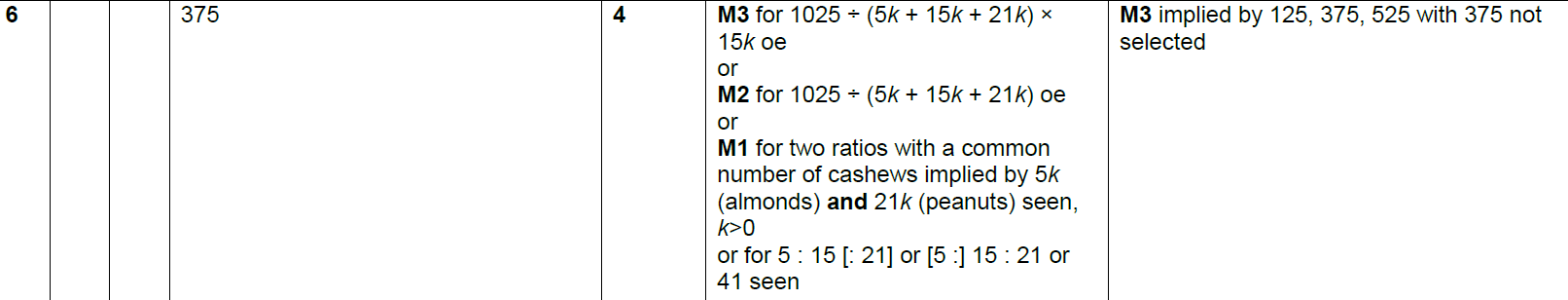 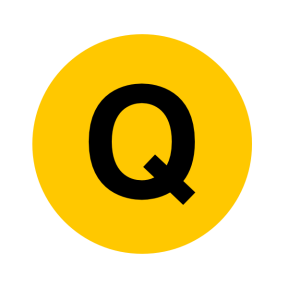 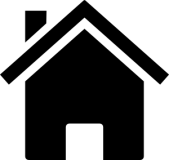 Nov 2018 3H Q9
Number
Ratio & Basic Proportion
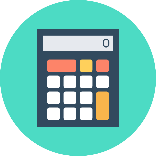 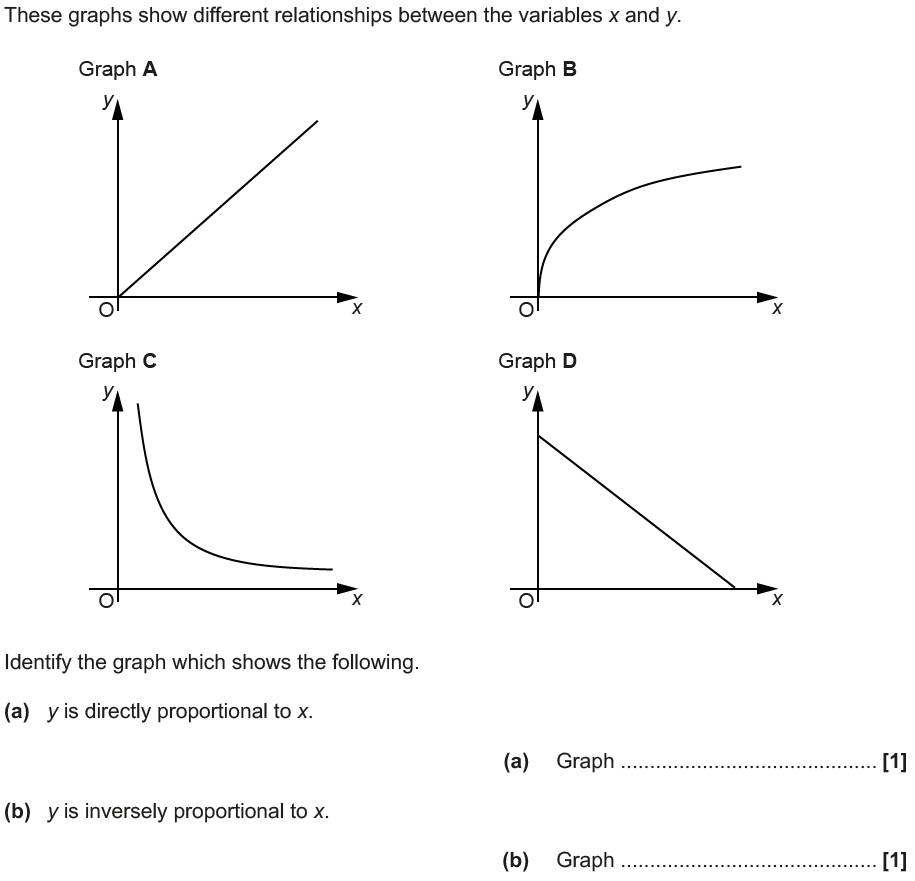 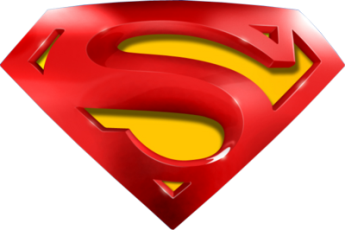 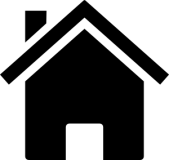 Nov 2018 3H Q9
Number
Ratio & Basic Proportion
A
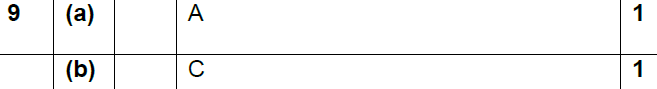 B
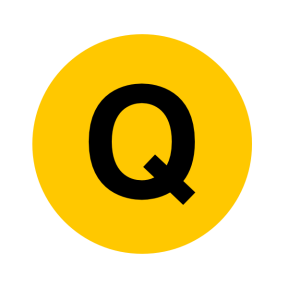 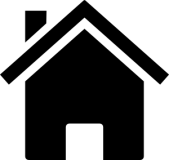 Nov 2018 3H Q10
Number
Ratio & Basic Proportion
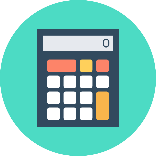 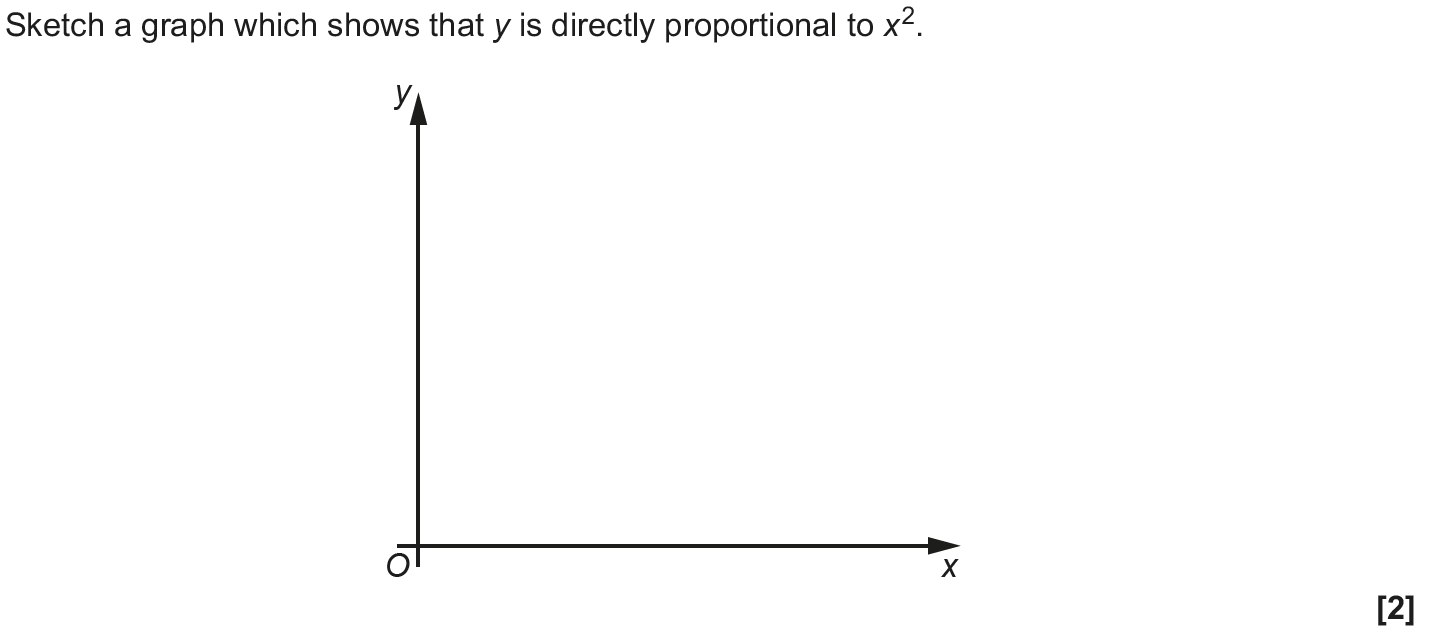 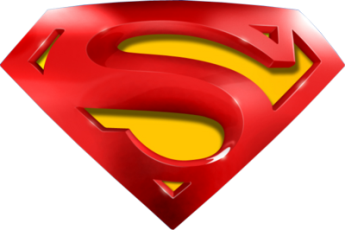 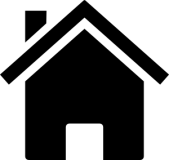 Nov 2018 3H Q10
Number
Ratio & Basic Proportion
A
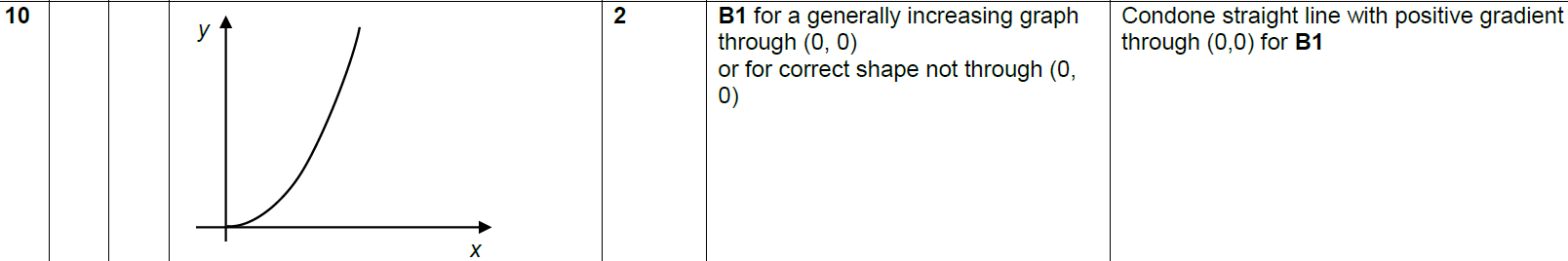 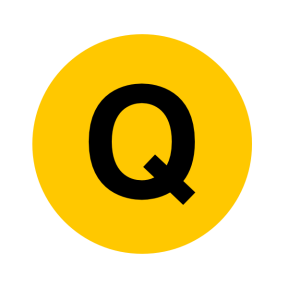 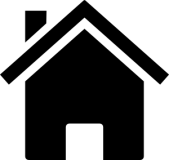 Number
Compound Measures
Compound Measures
June 2017
3H Q8
SAM
2H Q9
May 2018
1H Q5
SAM
3H Q1
Nov 2018
1H Q2
Practice
2H Q17
Nov 2018
2H Q4
Practice
3H Q4
Nov 2018
2H Q5
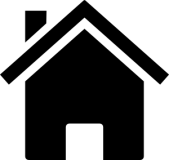 See also:
Time-Series
SAM 2H Q9
Number
Compound Measures
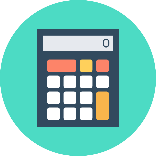 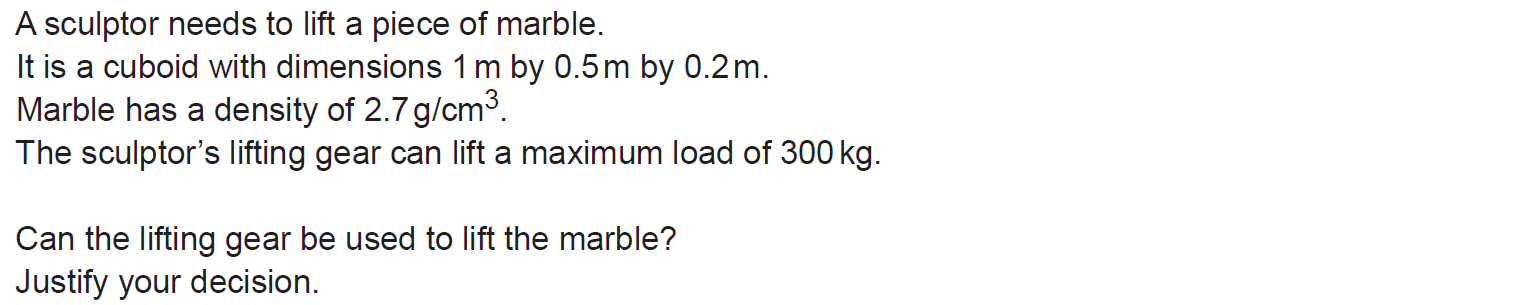 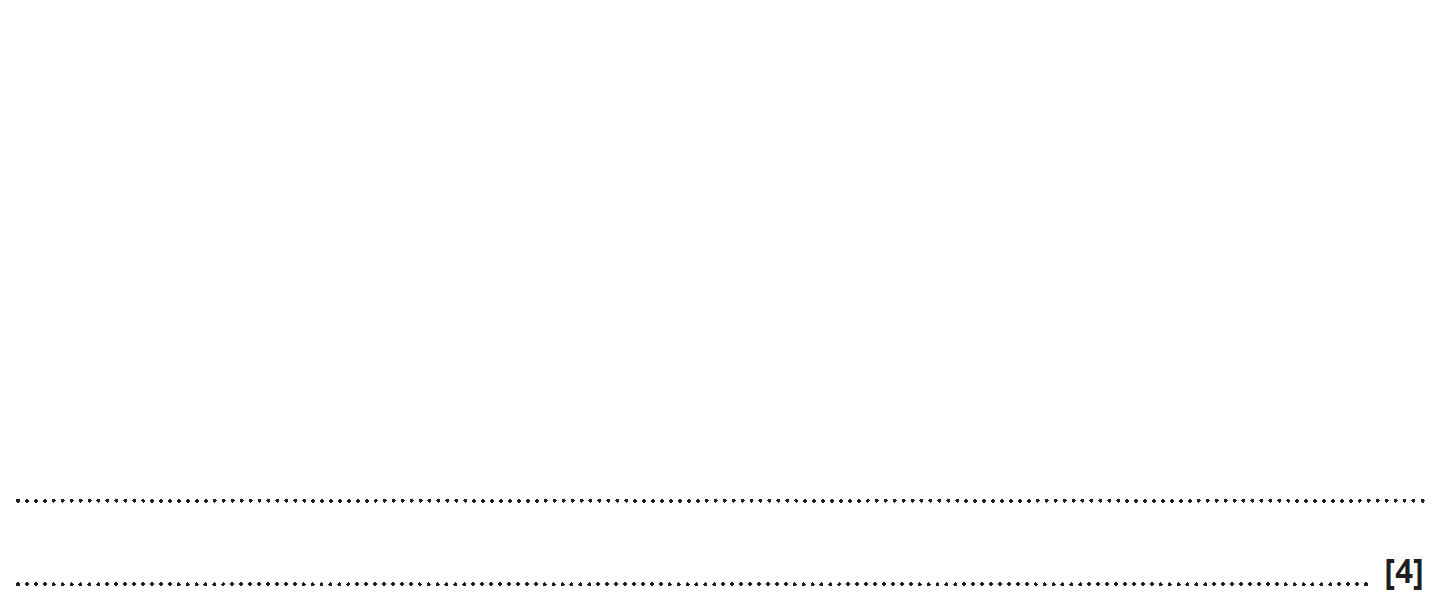 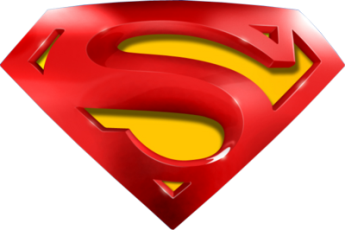 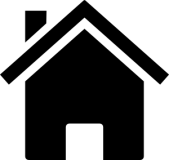 SAM 2H Q9
Number
Compound Measures
A
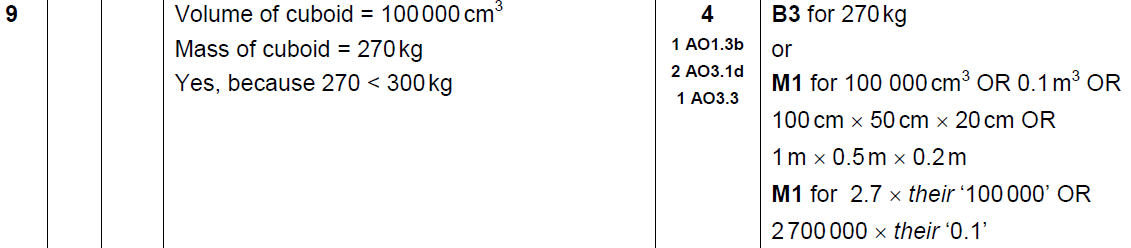 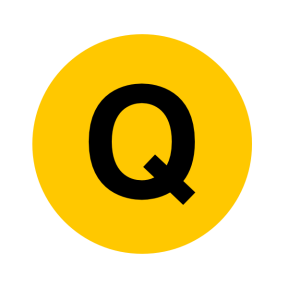 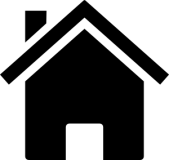 SAM 3H Q1
Number
Compound Measures
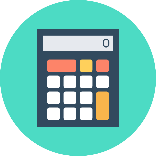 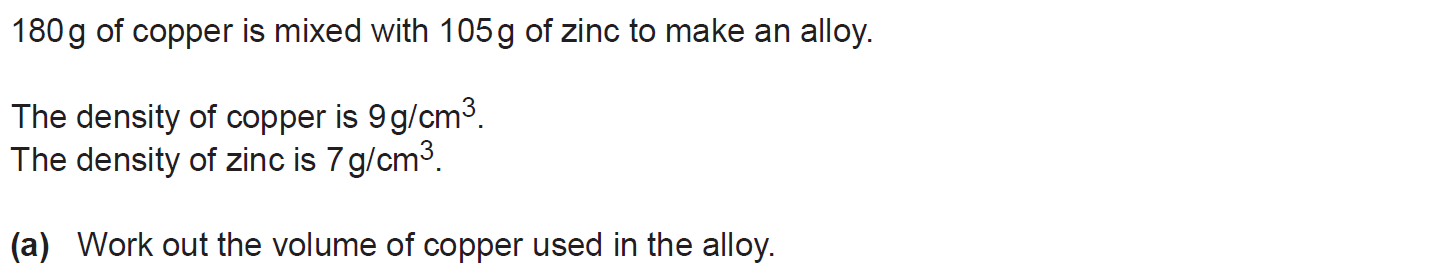 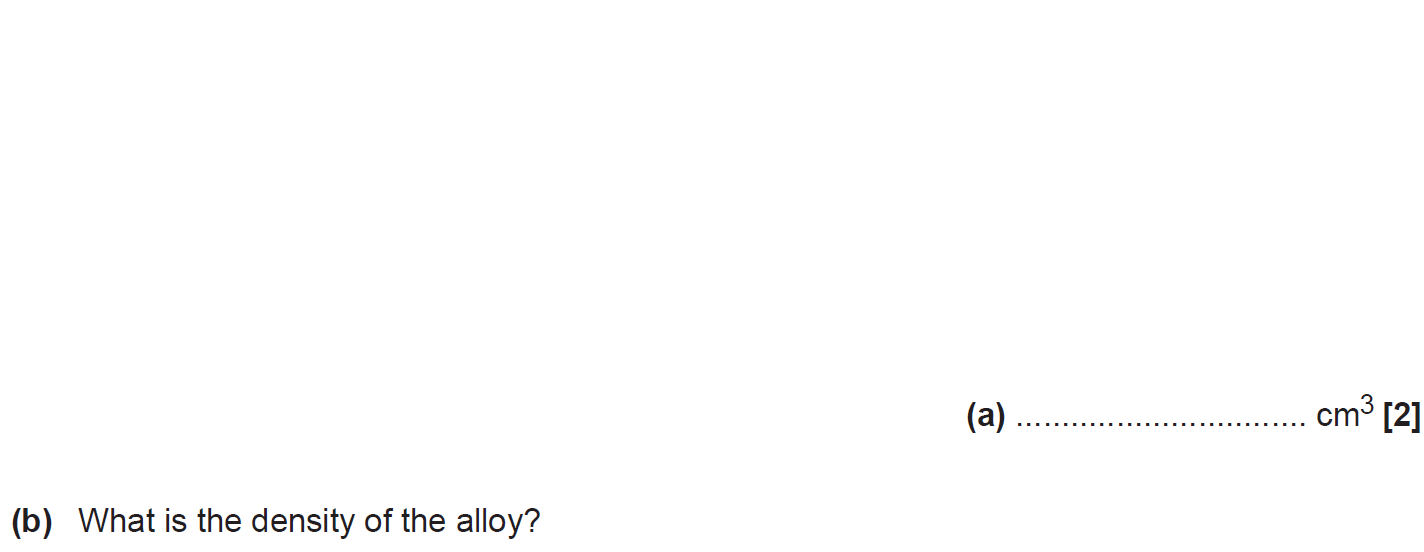 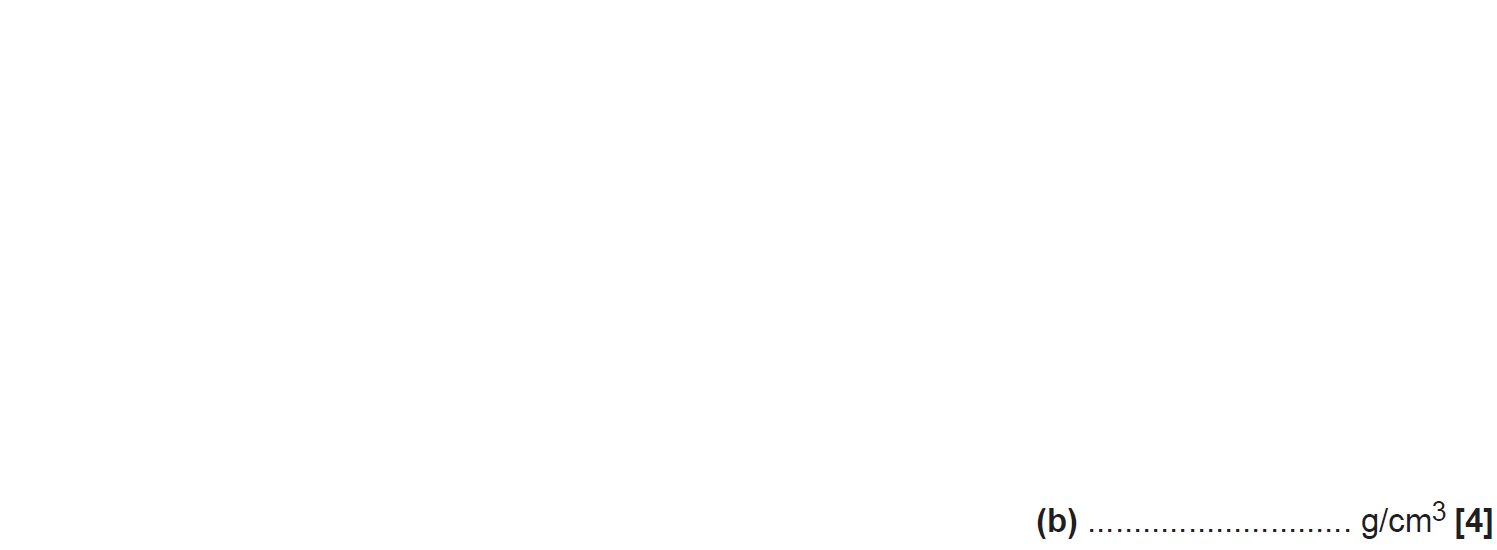 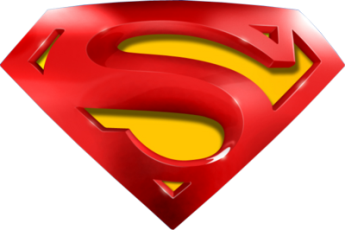 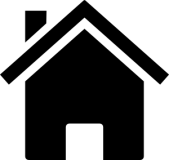 SAM 3H Q1
Number
Compound Measures
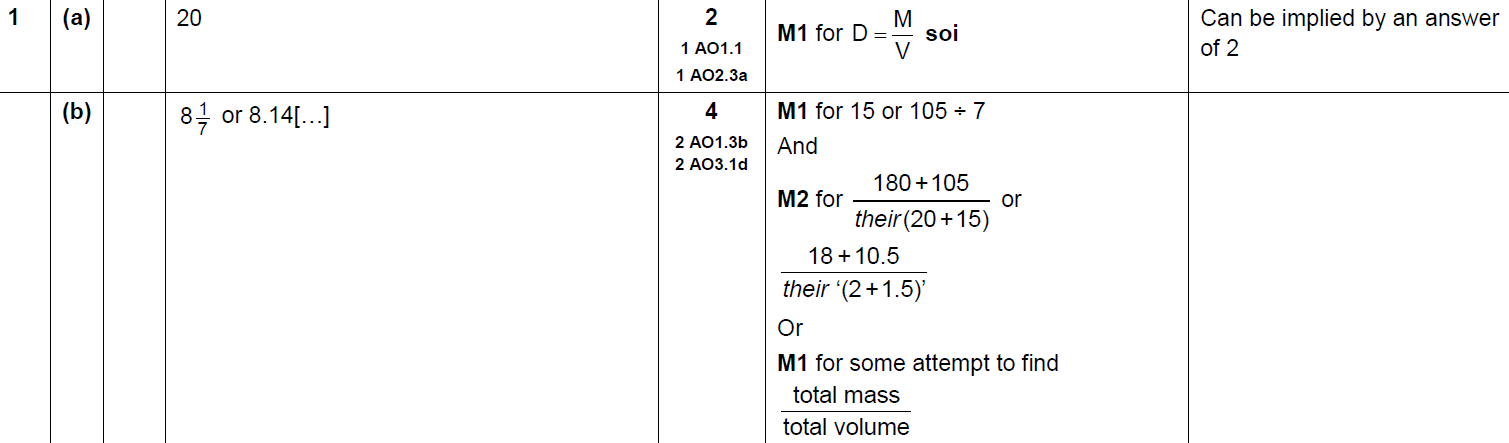 A
B
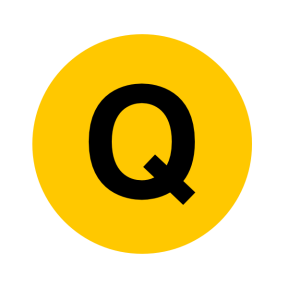 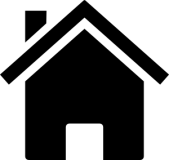 Practice 2H Q17
Number
Compound Measures
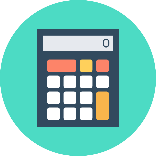 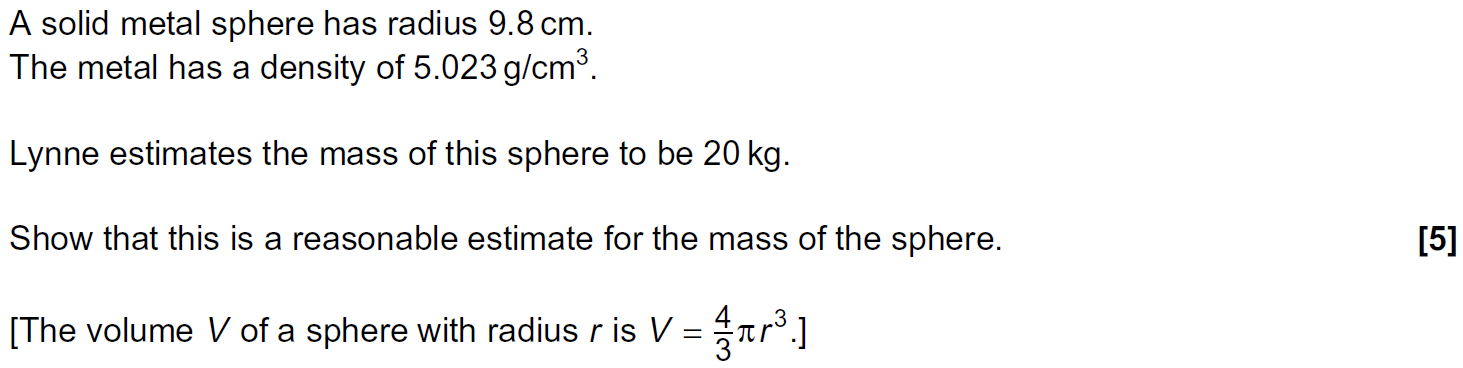 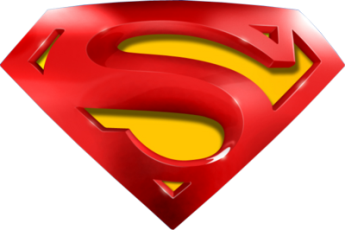 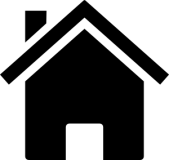 Practice 2H Q17
Number
Compound Measures
A
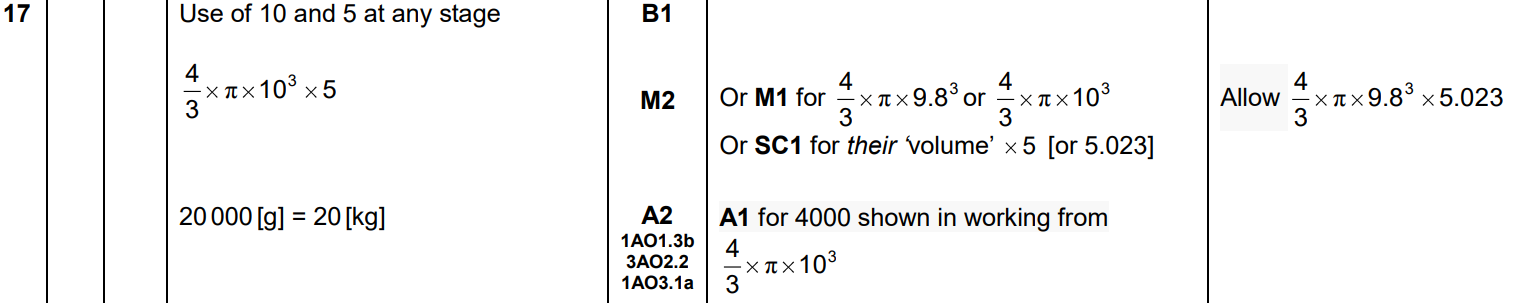 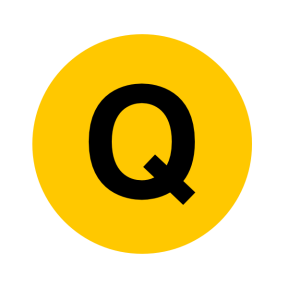 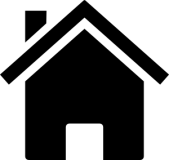 Practice 3H Q4
Number
Compound Measures
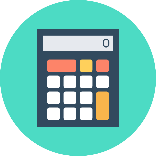 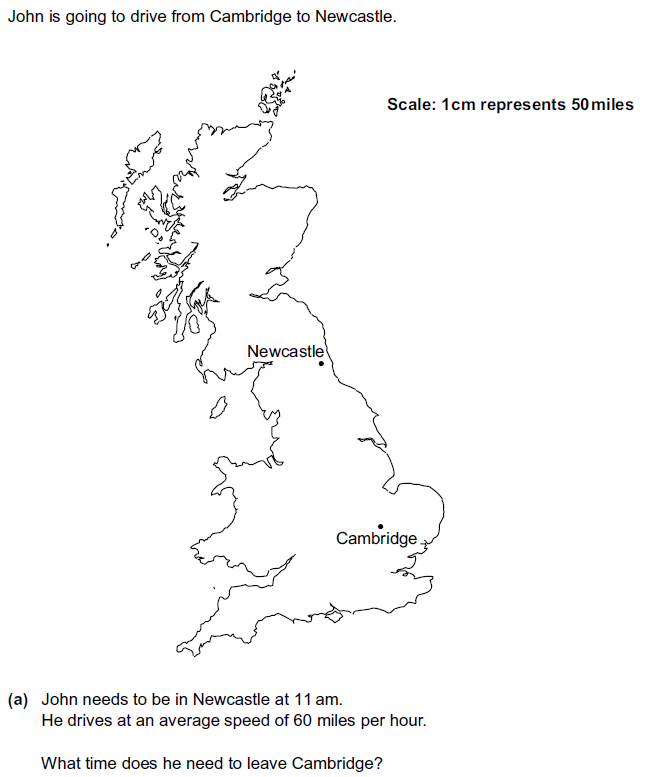 *4cm in a straight line  from Cambridge to Newcastle
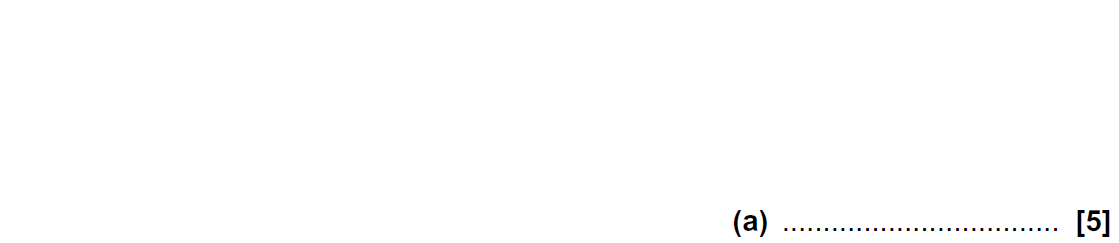 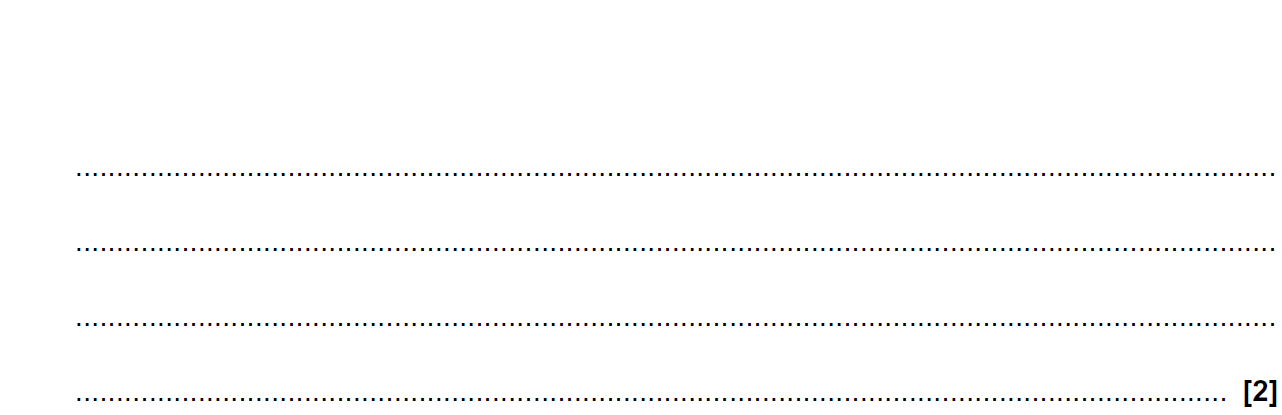 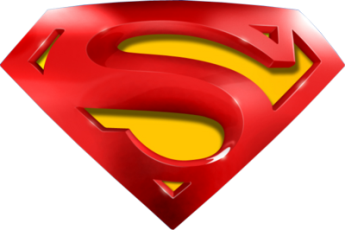 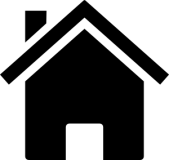 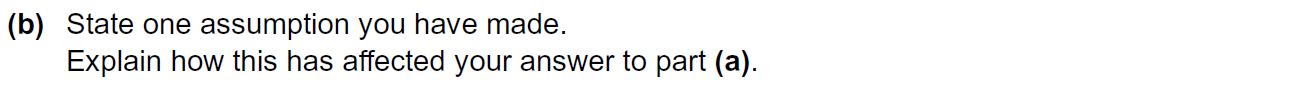 Practice 3H Q4
Number
Compound Measures
A
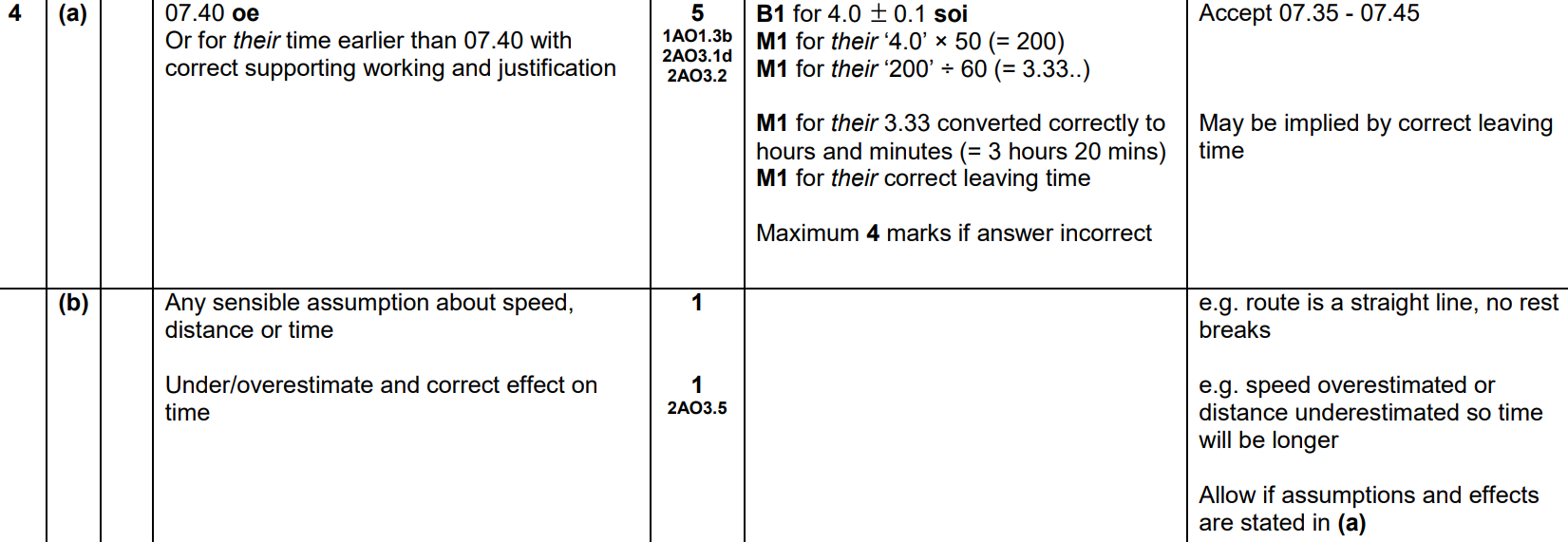 B
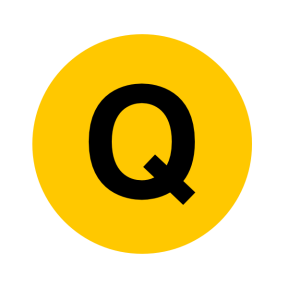 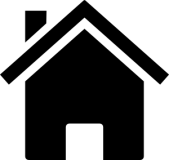 June 2017 3H Q8
Number
Compound Measures
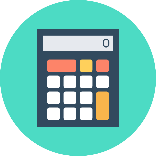 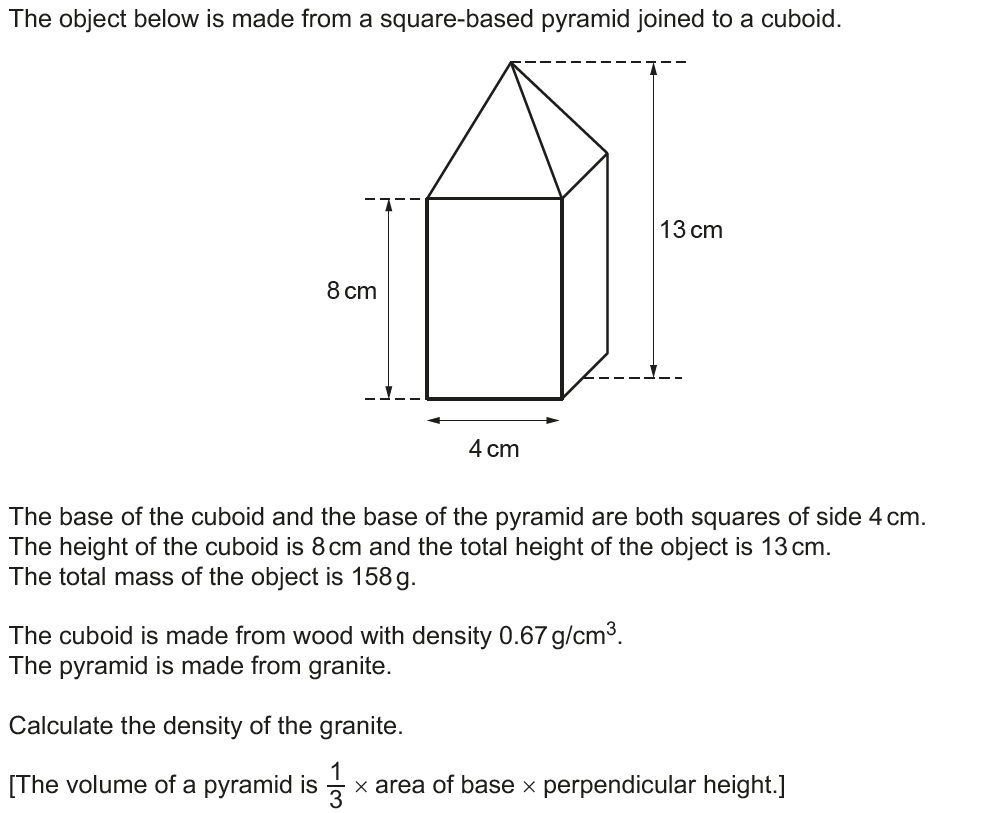 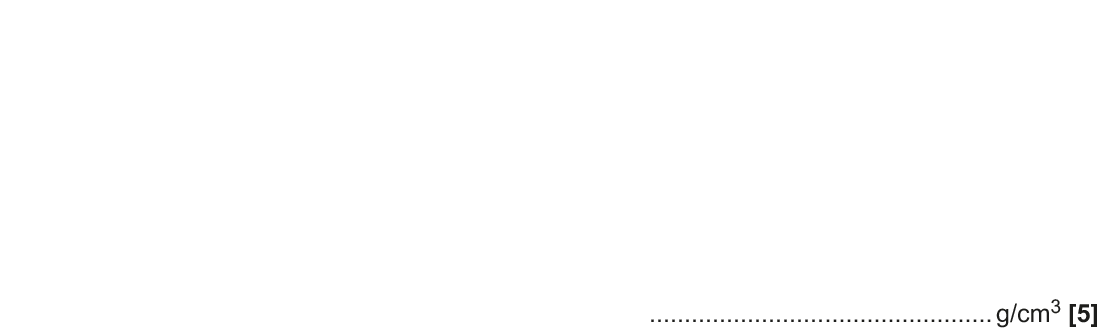 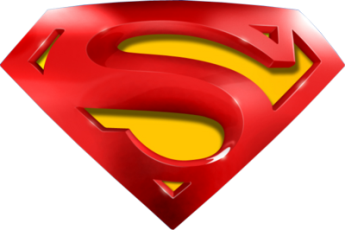 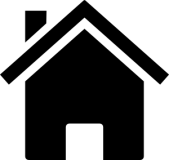 June 2017 3H Q8
Number
Compound Measures
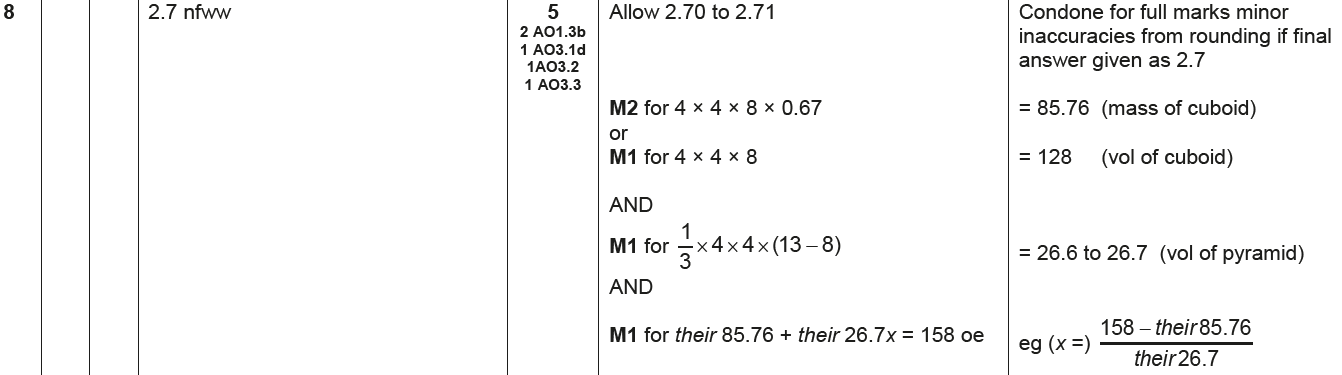 A
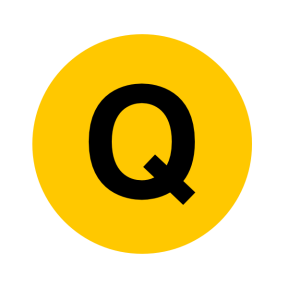 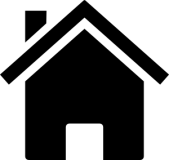 May 2018 1H Q5
Number
Compound Measures
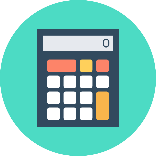 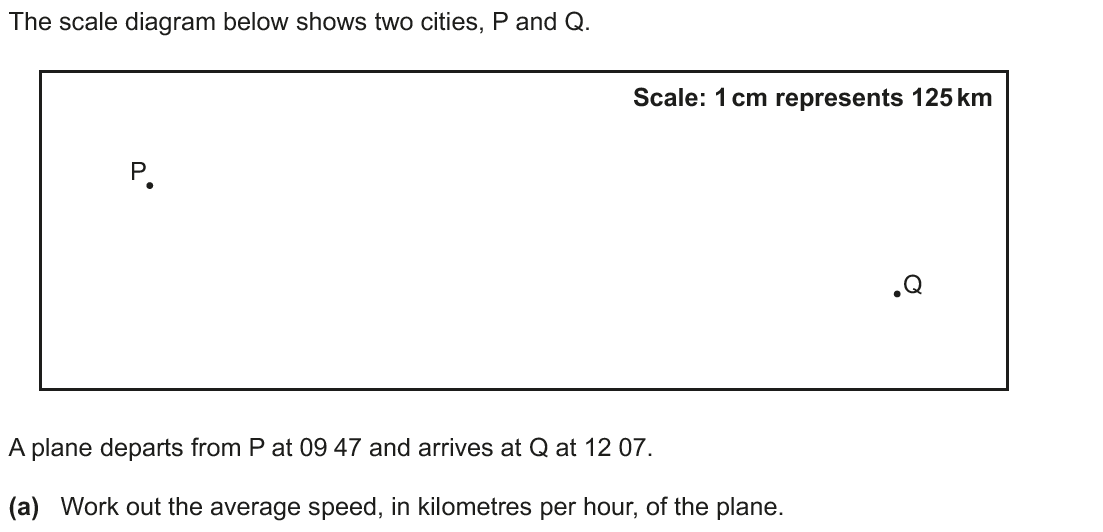 *11.6 cm in a straight line  from P to Q
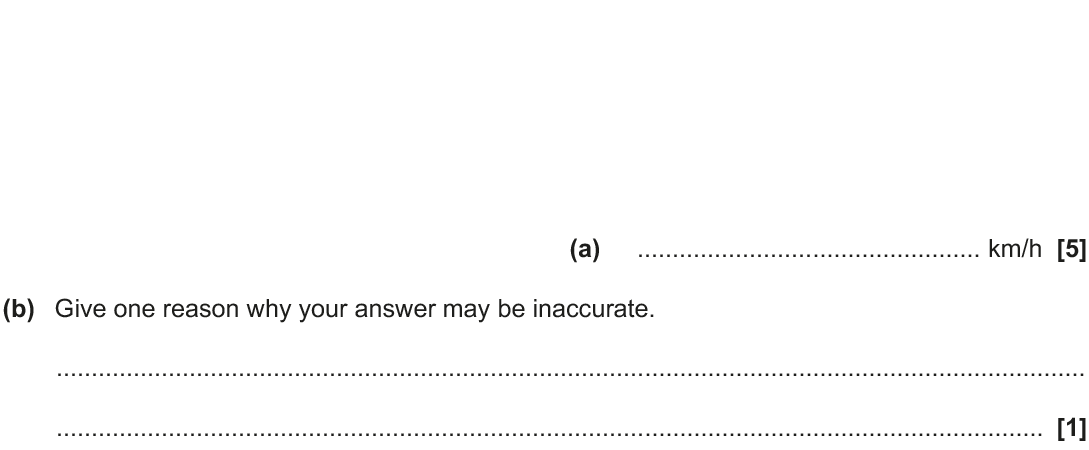 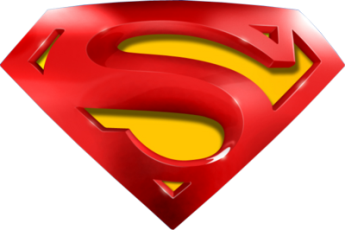 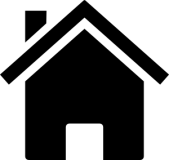 May 2018 1H Q5
Number
Compound Measures
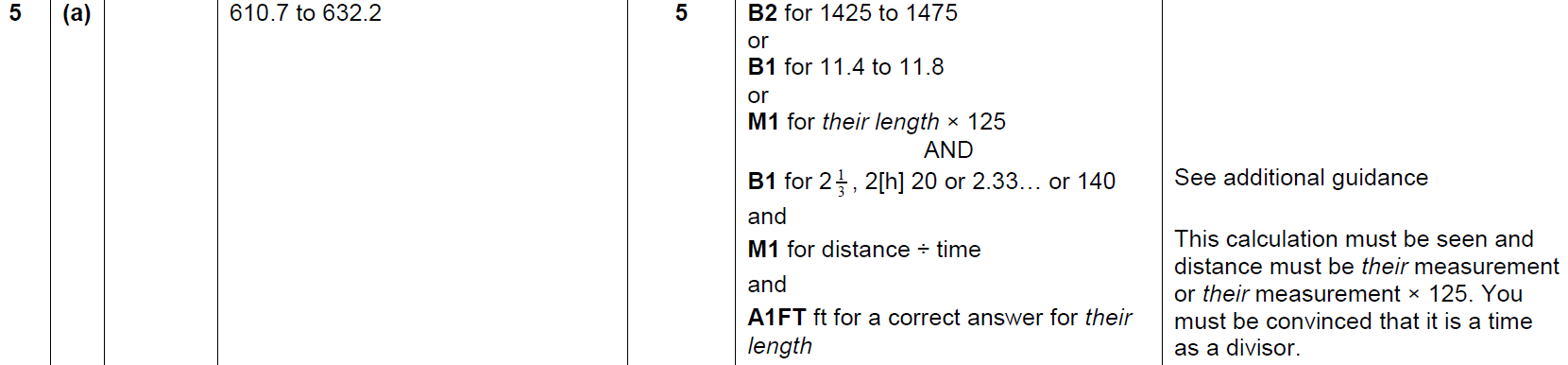 A
B
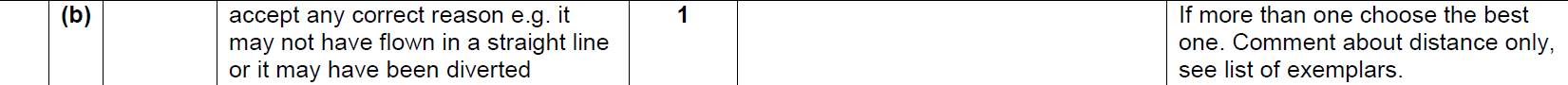 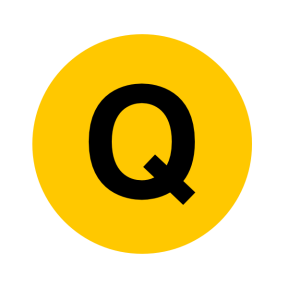 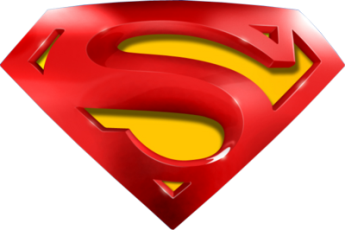 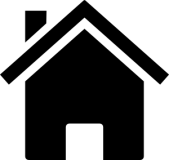 May 2018 1H Q5
Number
Compound Measures
B Exemplar responses
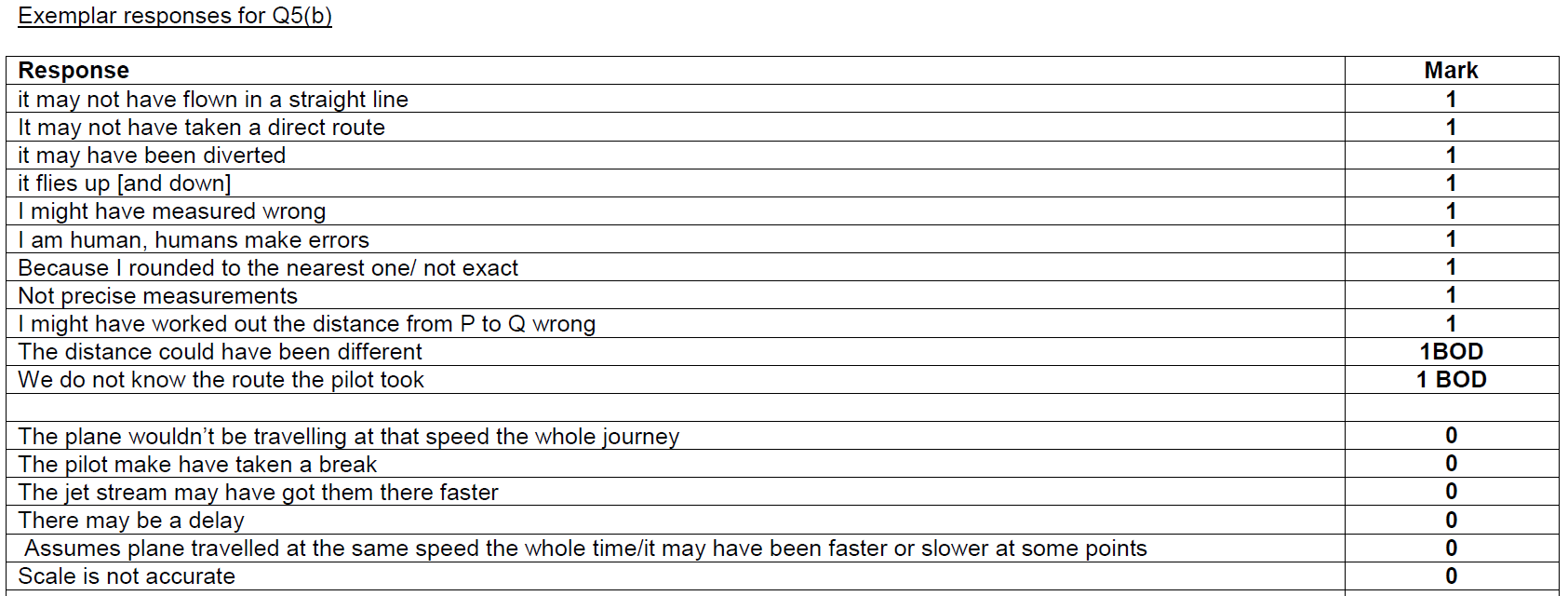 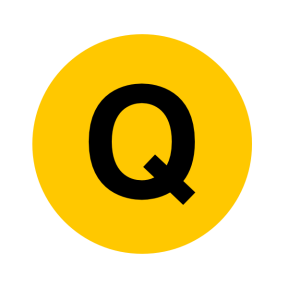 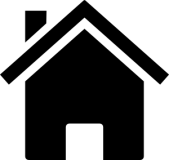 Nov 2018 1H Q2
Number
Compound Measures
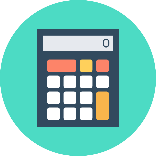 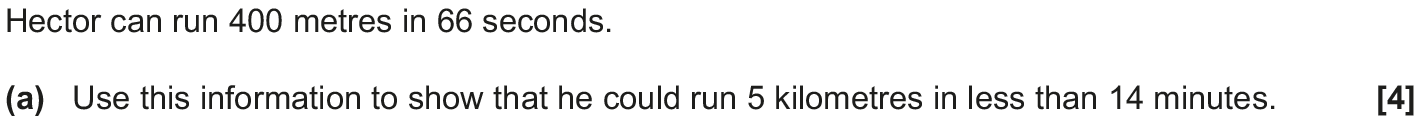 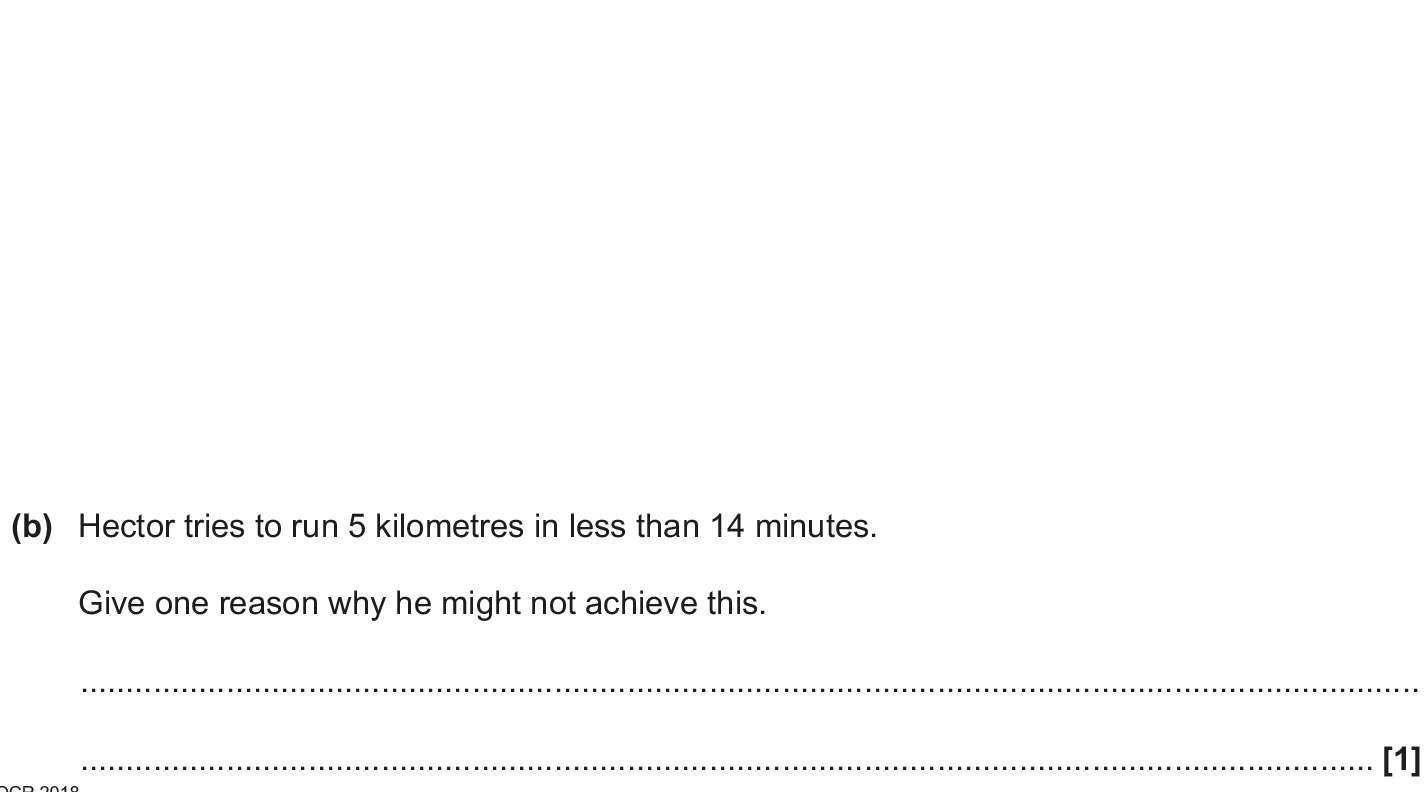 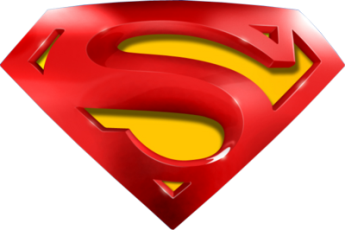 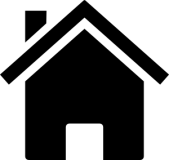 Nov 2018 1H Q2
Number
Compound Measures
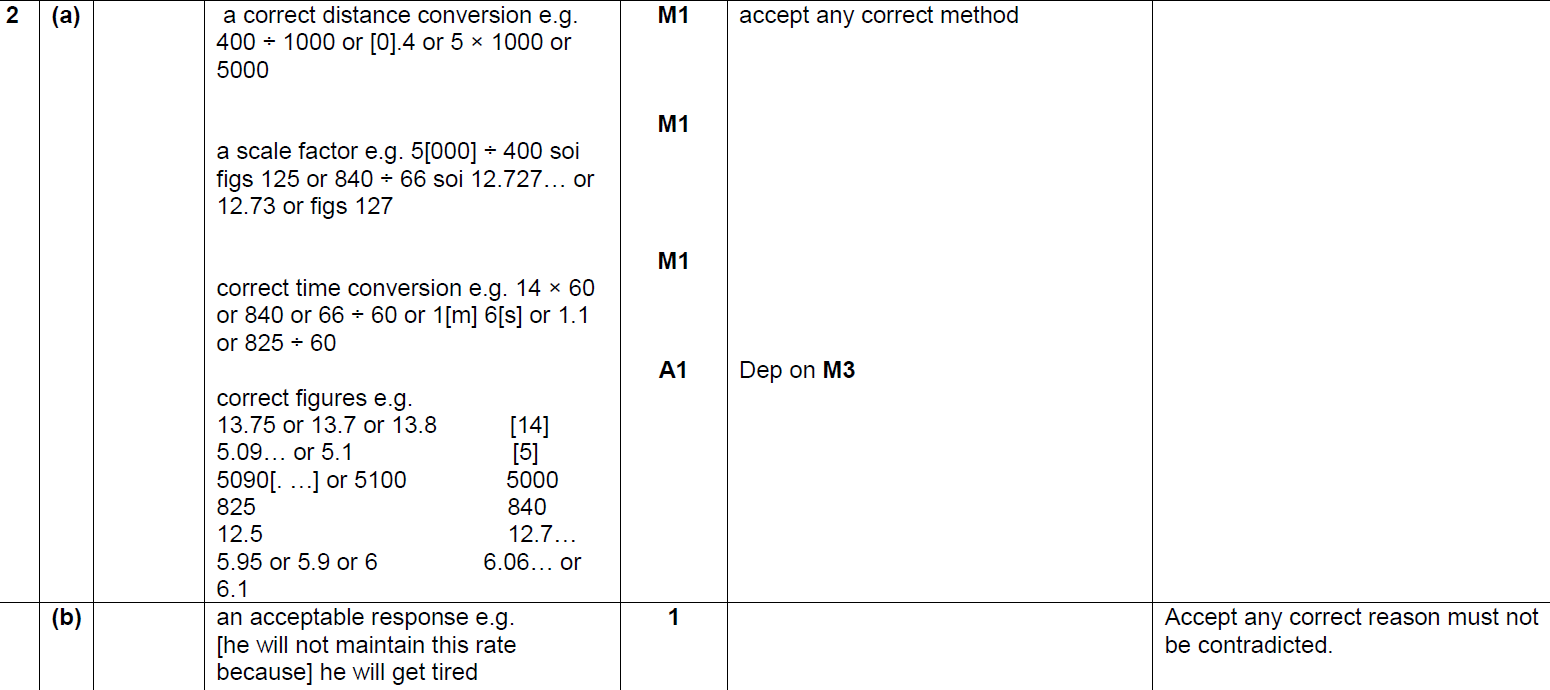 A
B
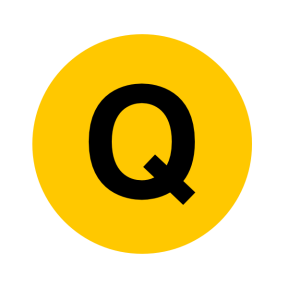 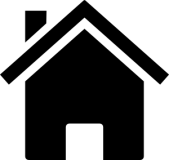 Nov 2018 2H Q4
Number
Compound Measures
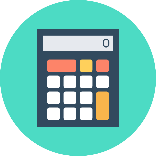 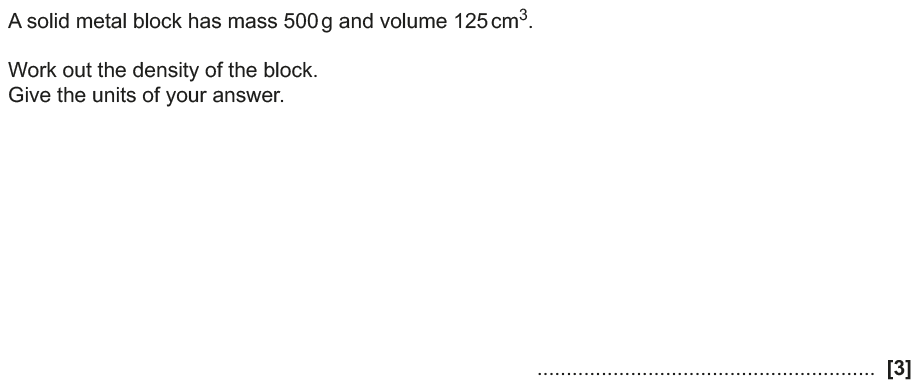 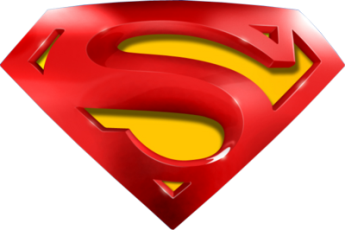 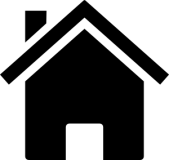 Nov 2018 2H Q4
Number
Compound Measures
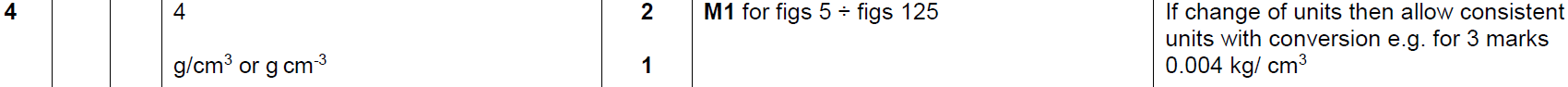 A
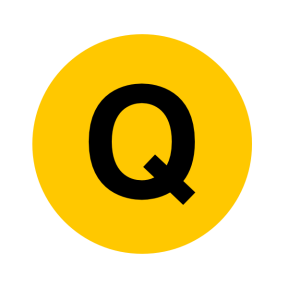 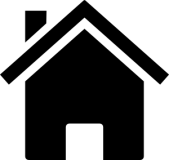 Nov 2018 2H Q5
Number
Compound Measures
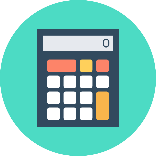 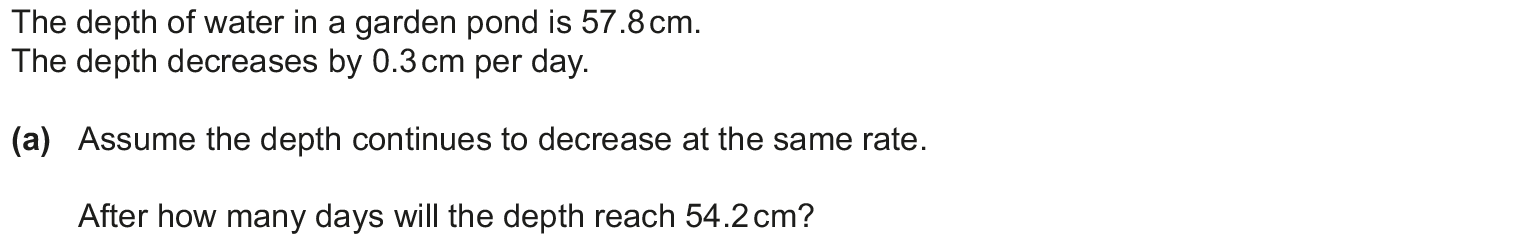 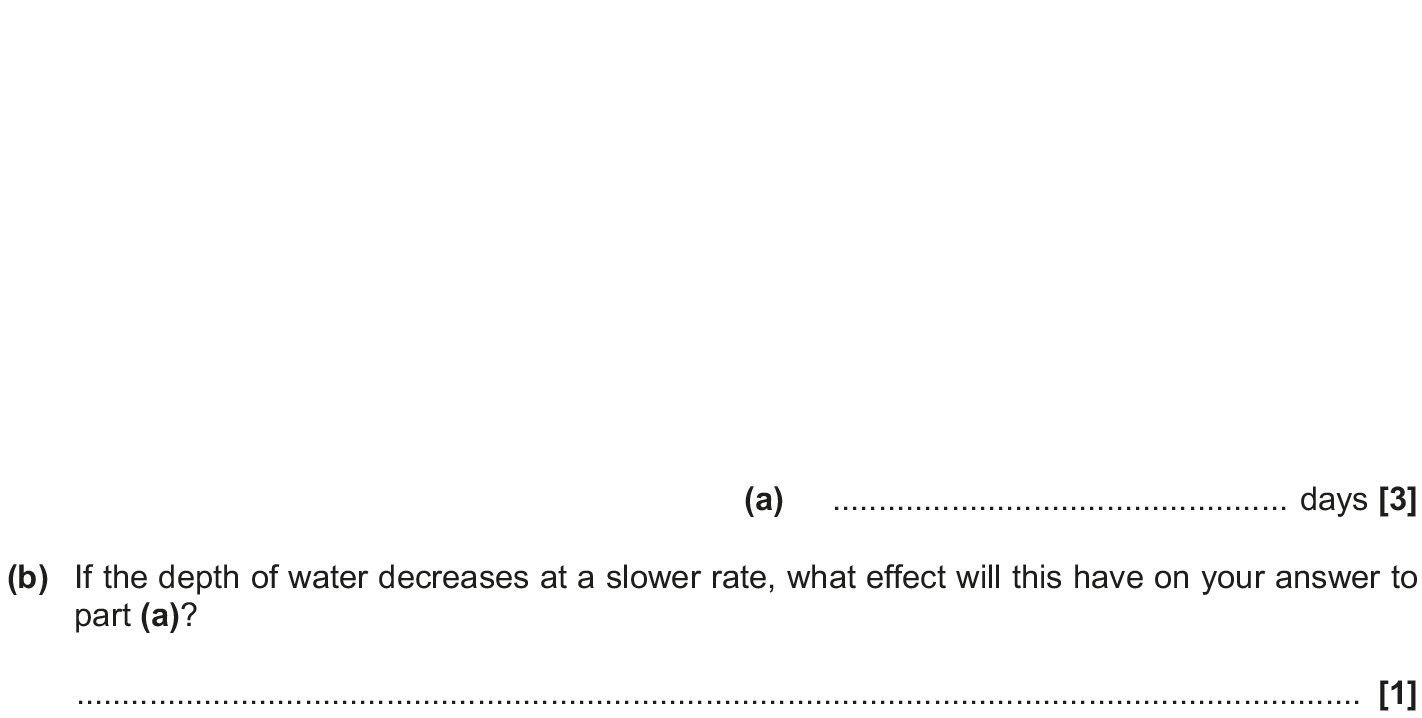 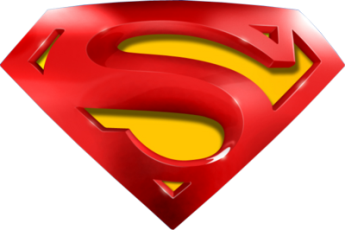 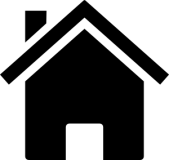 Nov 2018 2H Q5
Number
Compound Measures
A
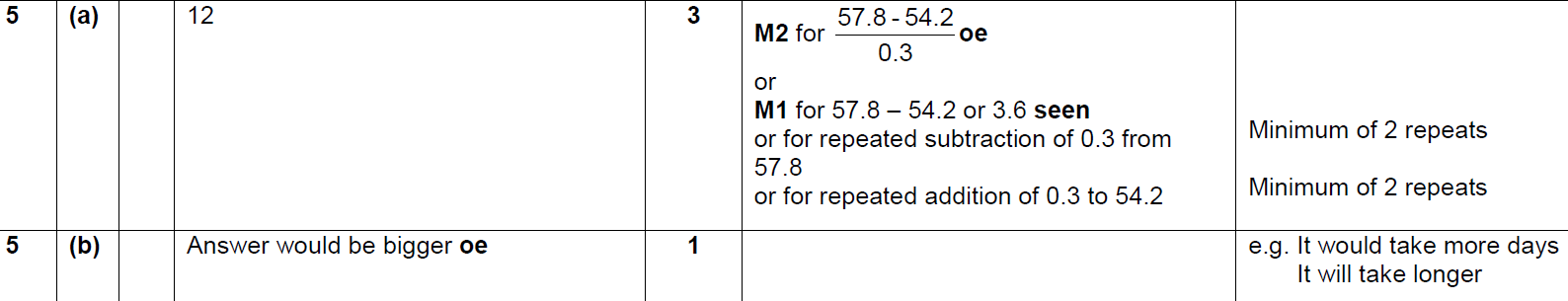 B
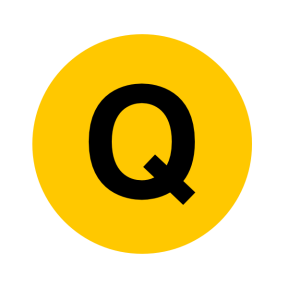 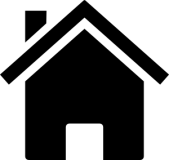 Number
Direct & Inverse Proportion
Direct & Inverse Proportion
May 2017
1H Q15
May 2018
1H Q11
SAM
1H Q15
June 2018
3H Q6
June 2017
3H Q12
Practice
1H Q13
Nov 2017
1H Q11
Nov 2018
1H Q14
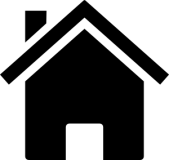 SAM 1H Q15
Number
Direct & Inverse Proportion
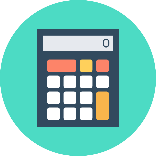 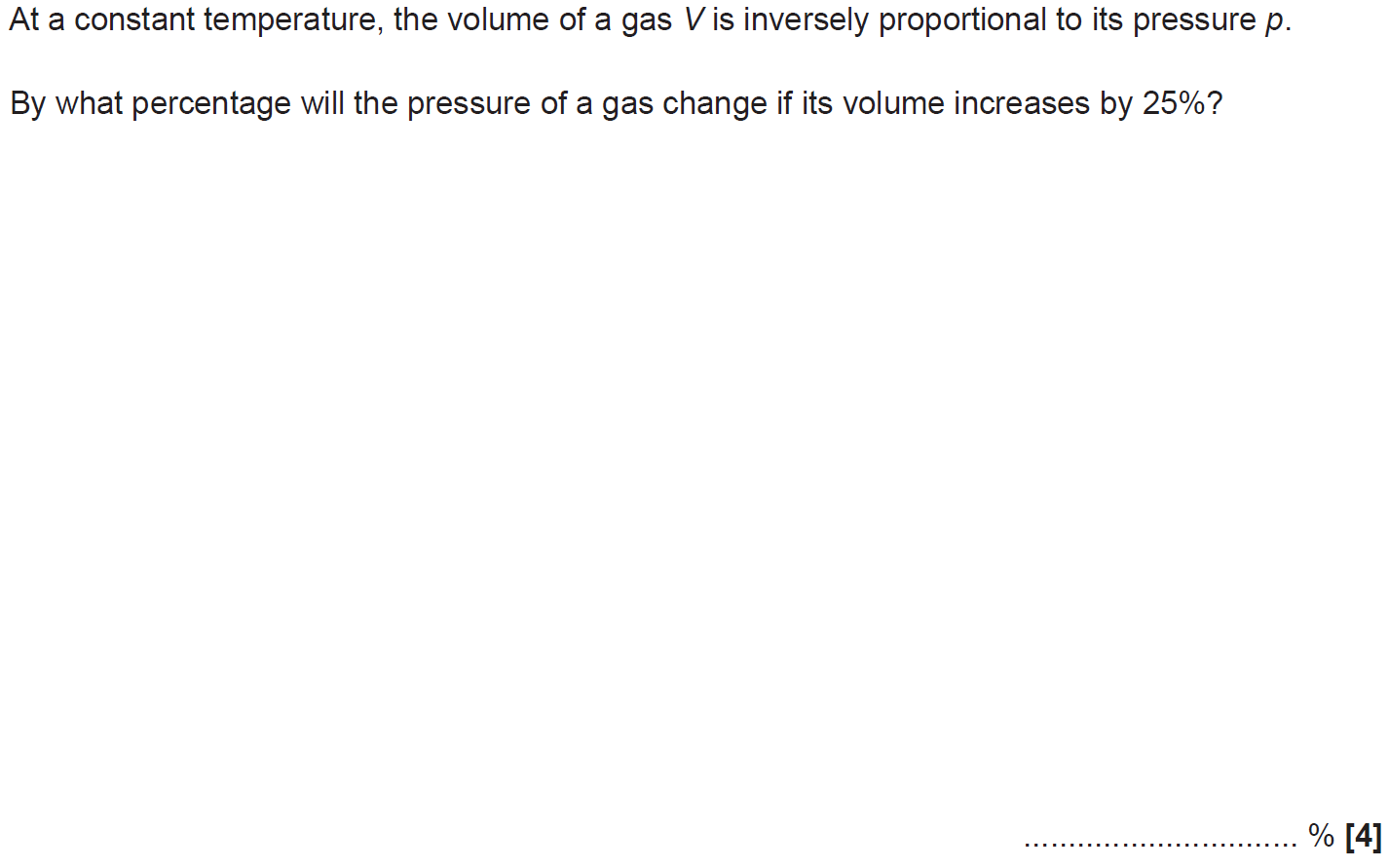 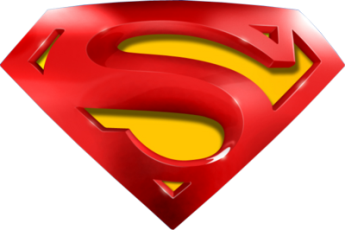 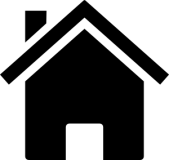 SAM 1H Q15
Number
Direct & Inverse Proportion
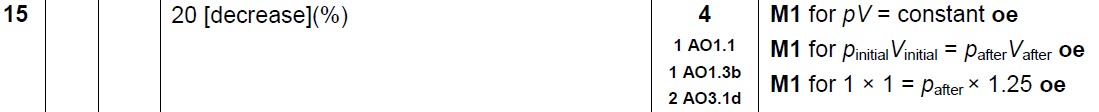 A
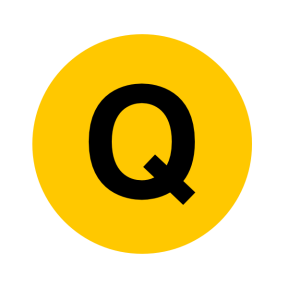 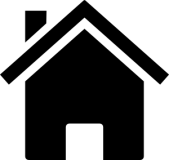 Practice 1H Q13
Number
Direct & Inverse Proportion
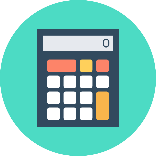 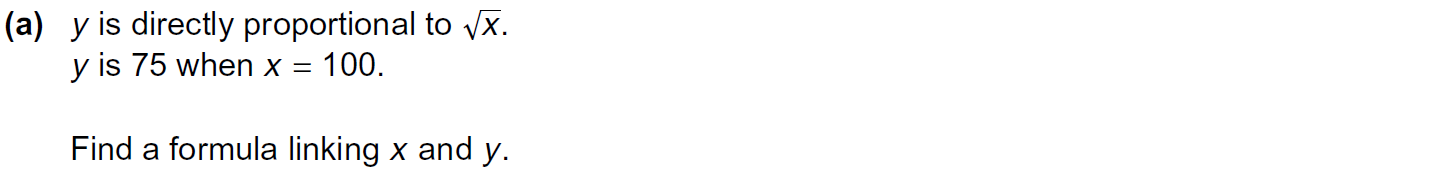 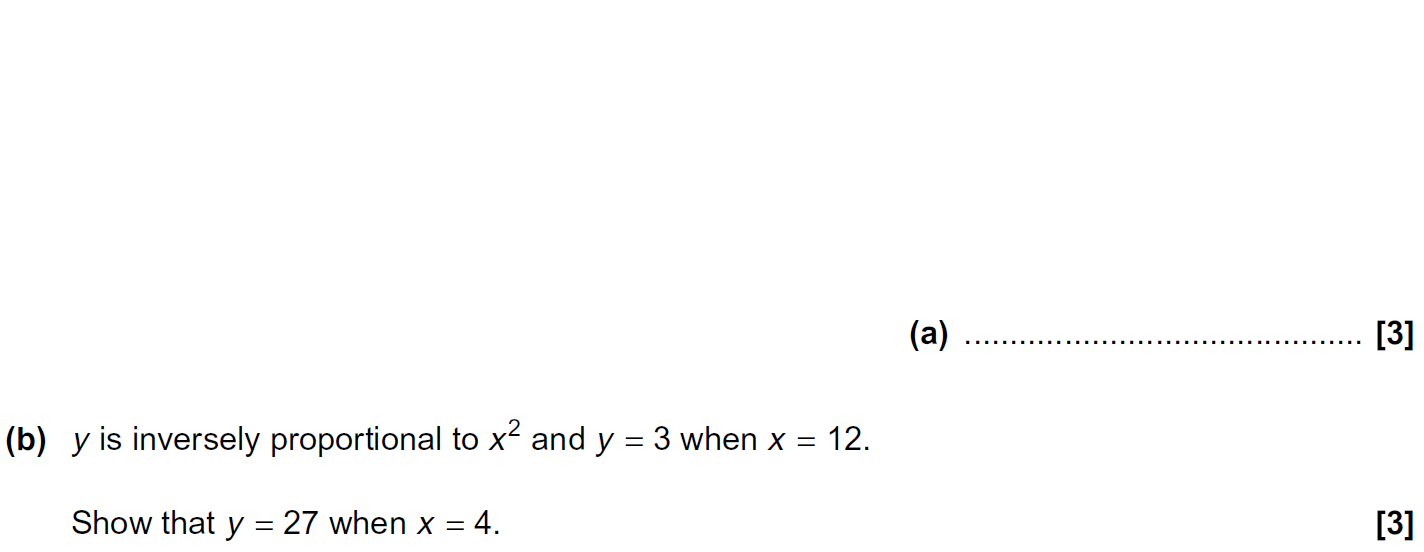 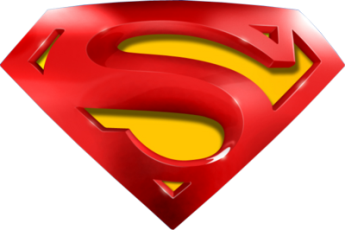 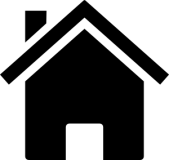 Practice 1H Q13
Number
Direct & Inverse Proportion
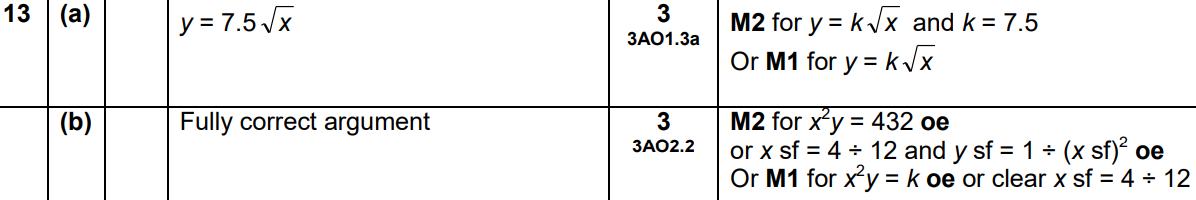 A
B
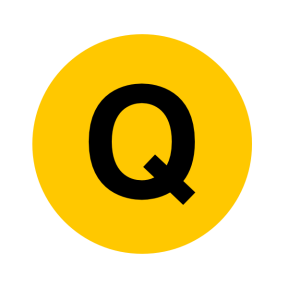 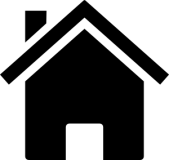 May 2017 1H Q15
Number
Direct & Inverse Proportion
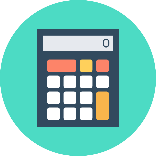 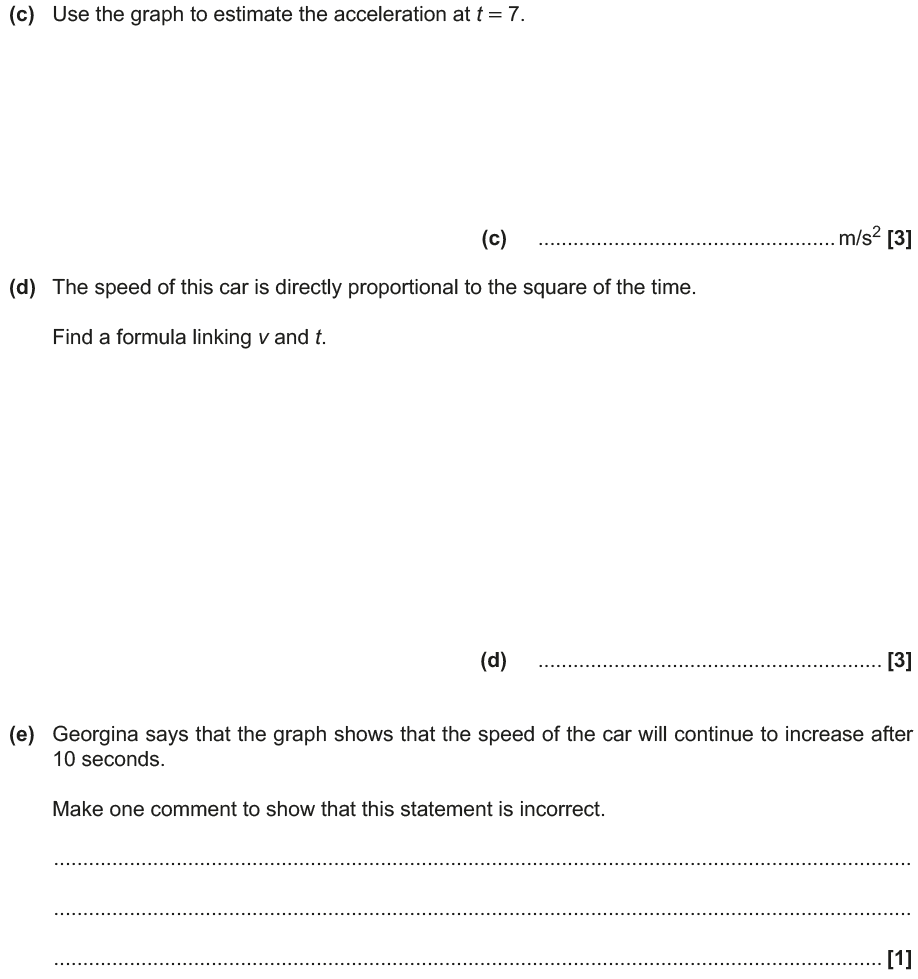 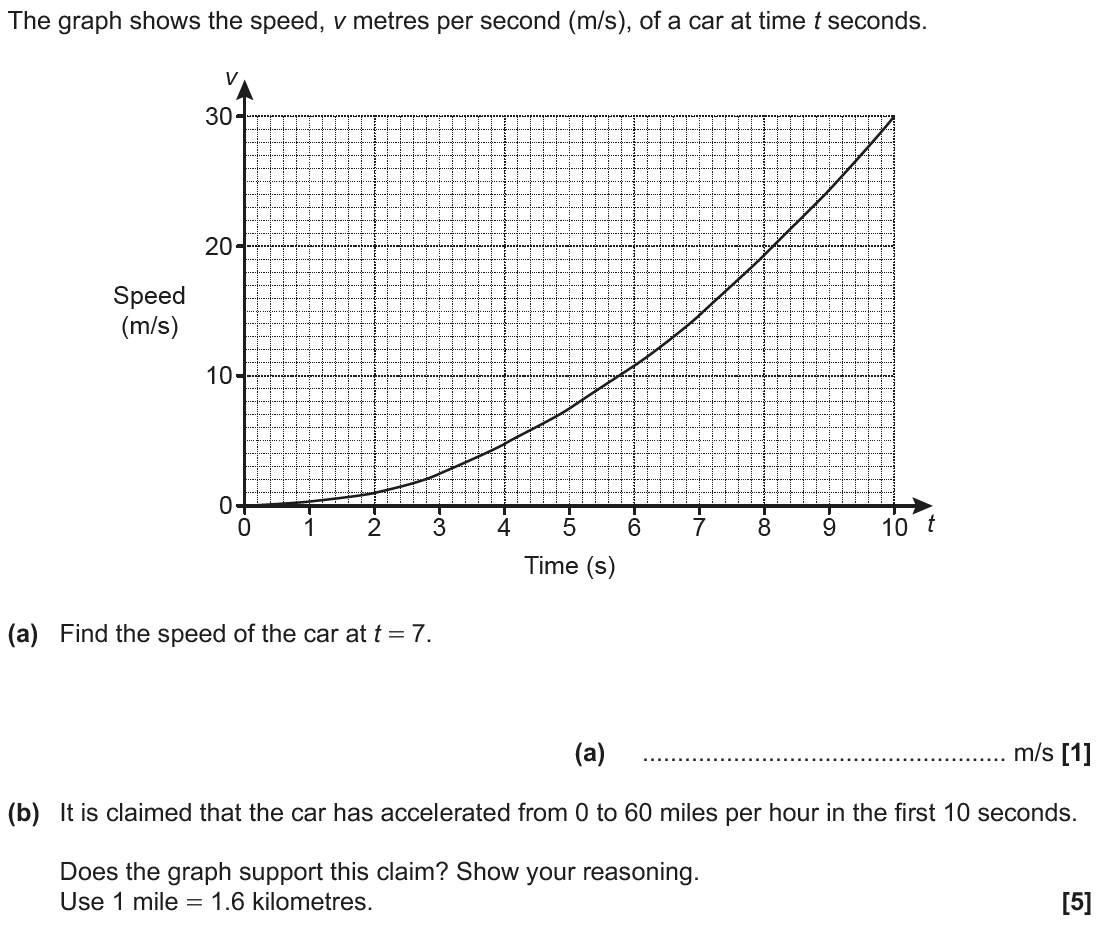 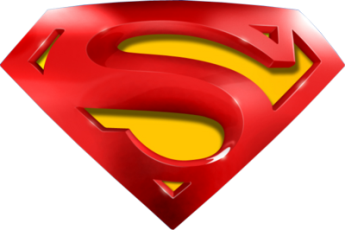 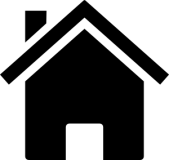 May 2017 1H Q15
Number
Direct & Inverse Proportion
A
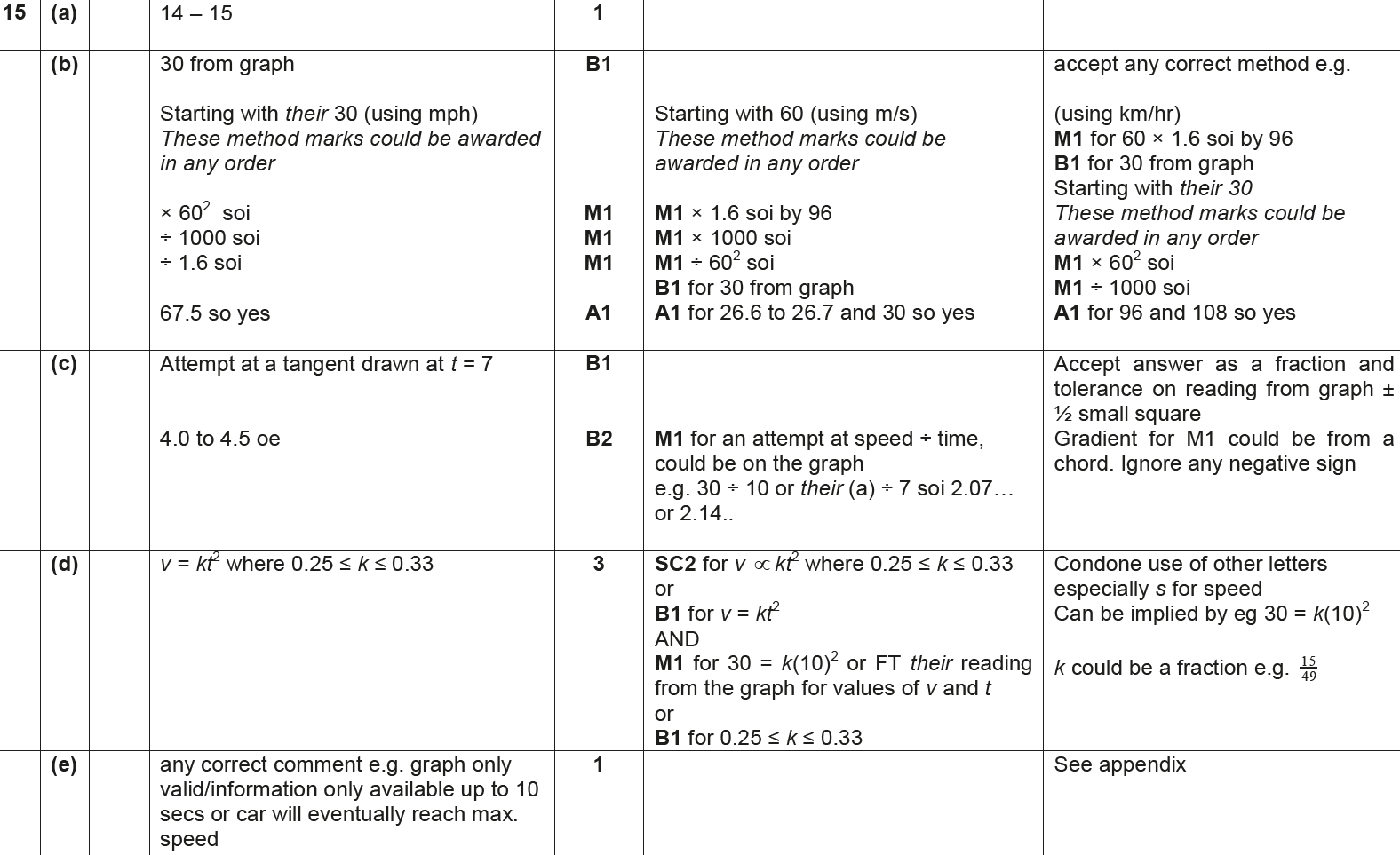 B
C
D
E
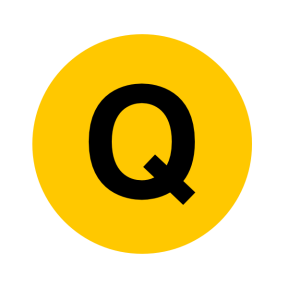 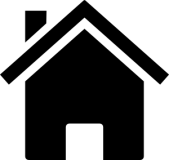 June 2017 3H Q12
Number
Direct & Inverse Proportion
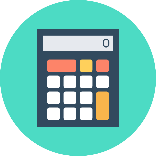 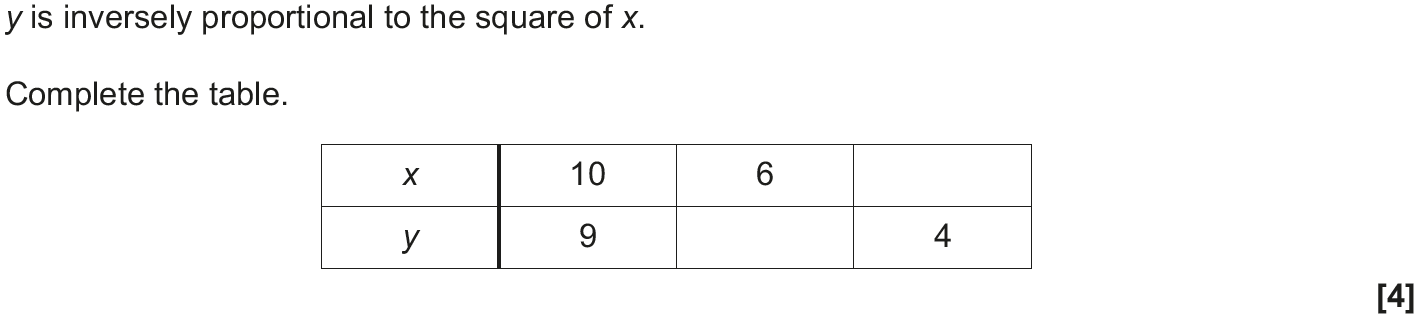 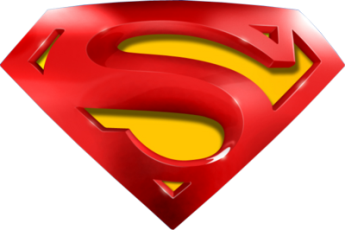 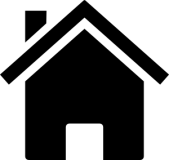 June 2017 3H Q12
Number
Direct & Inverse Proportion
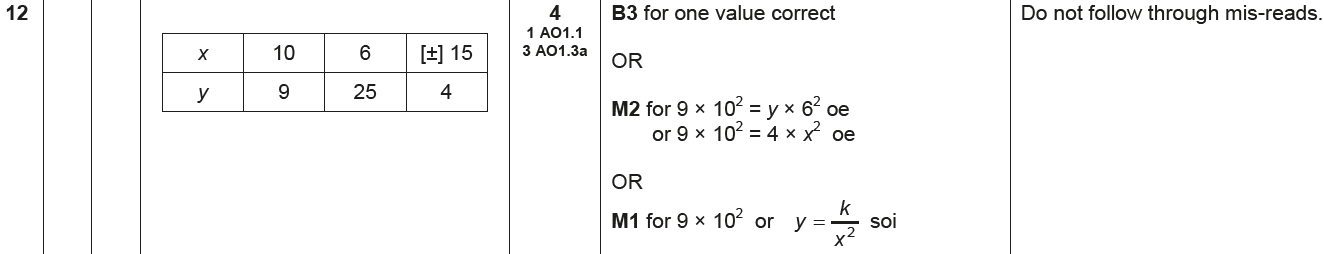 A
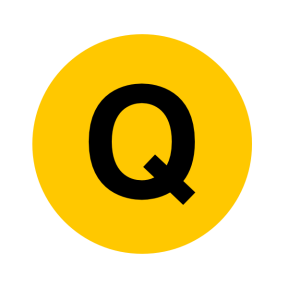 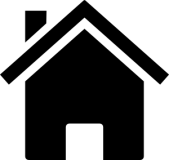 Nov 2017 1H Q11
Number
Direct & Inverse Proportion
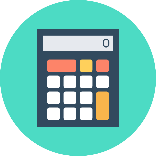 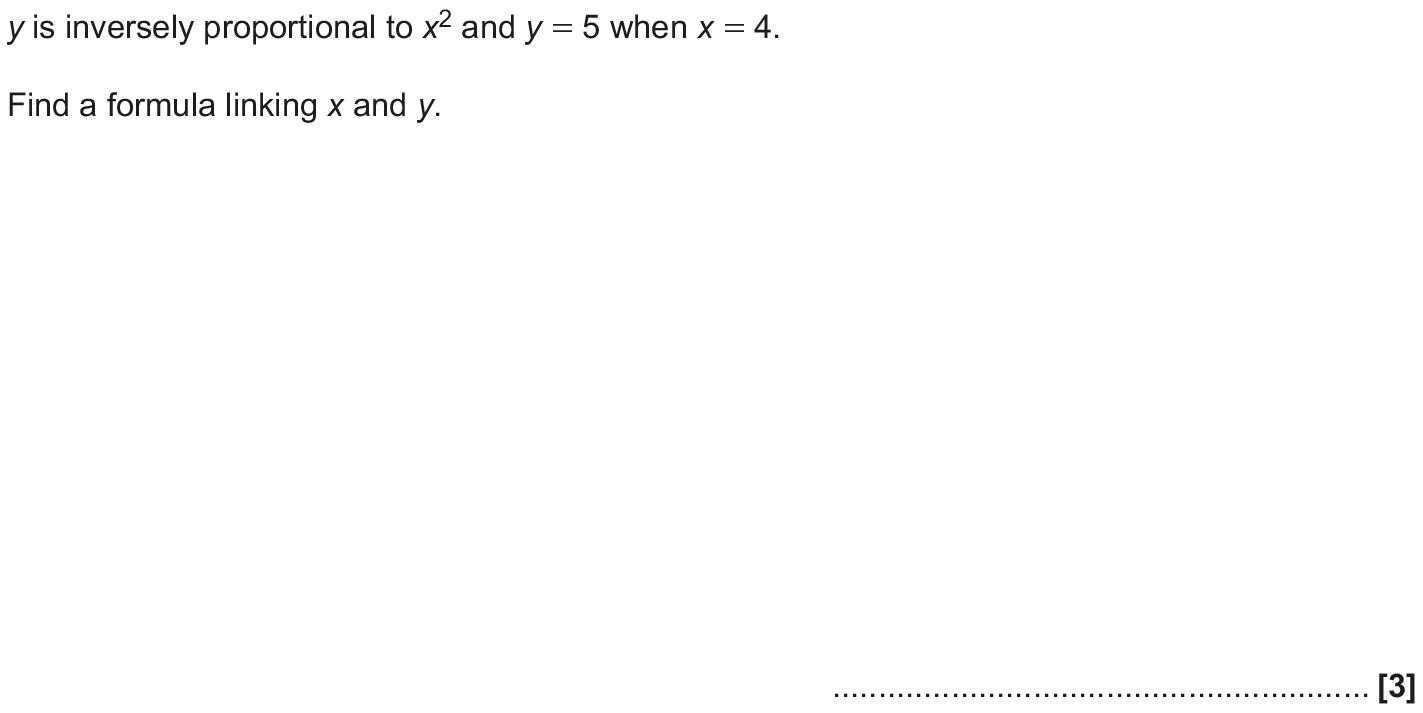 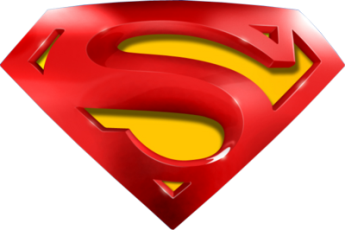 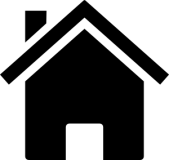 Nov 2017 1H Q11
Number
Direct & Inverse Proportion
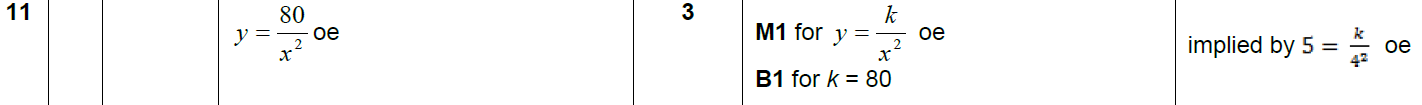 A
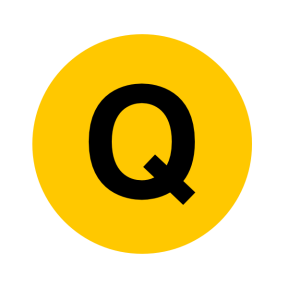 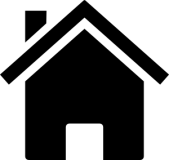 May 2018 1H Q11
Number
Direct & Inverse Proportion
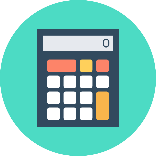 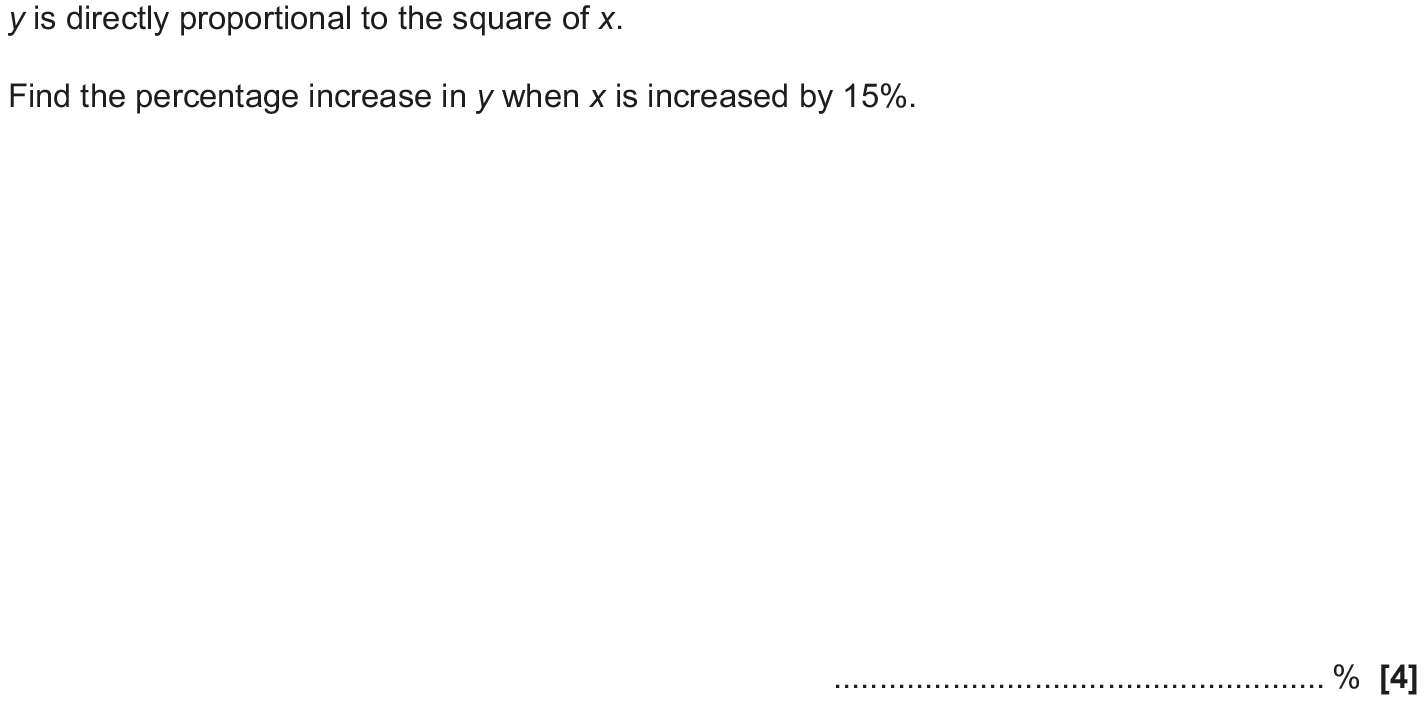 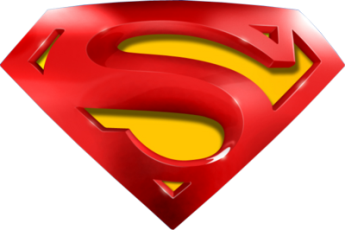 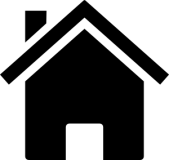 May 2018 1H Q11
Number
Direct & Inverse Proportion
A
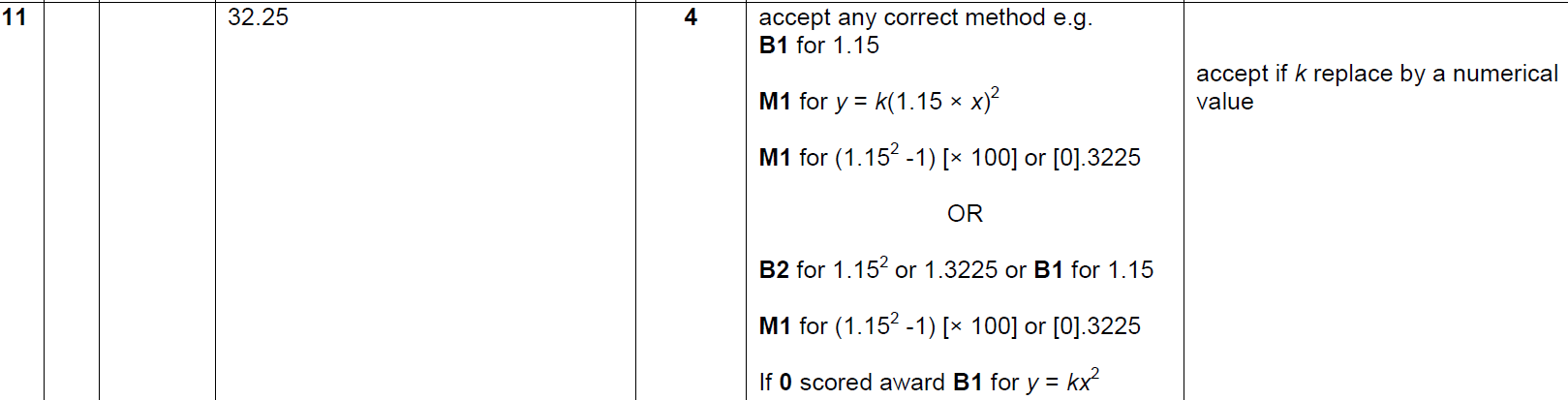 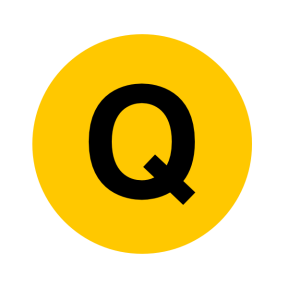 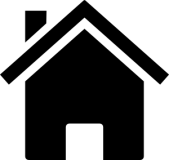 June 2018 3H Q6
Number
Direct & Inverse Proportion
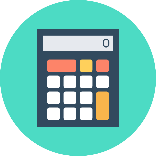 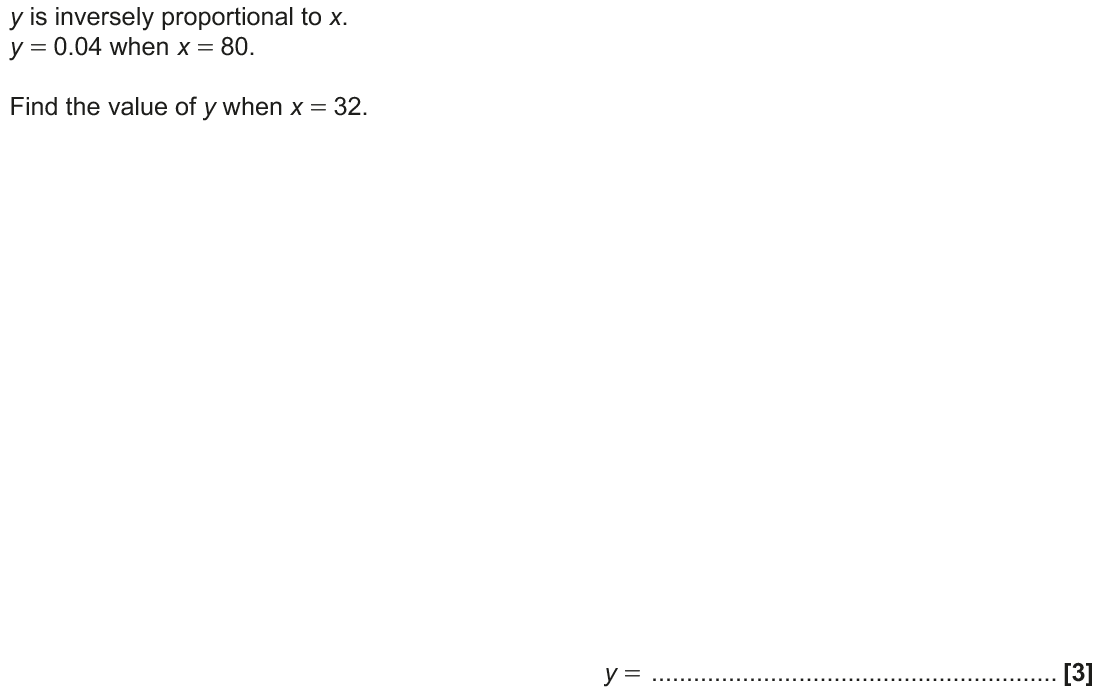 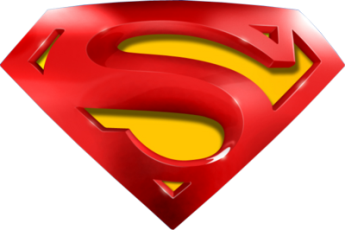 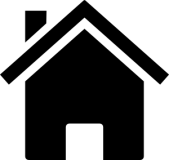 June 2018 3H Q6
Number
Direct & Inverse Proportion
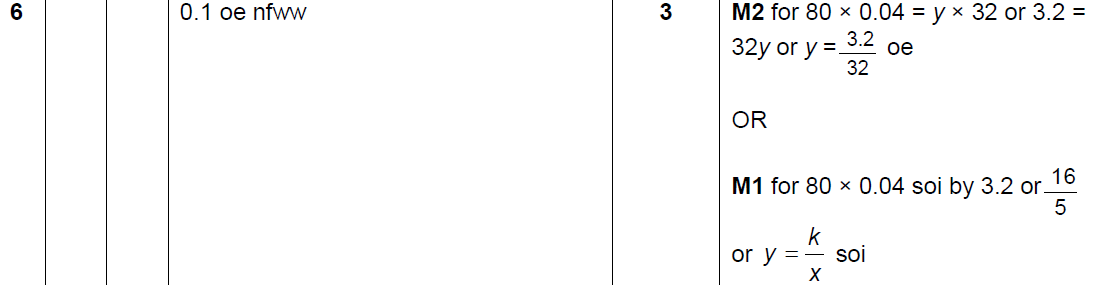 A
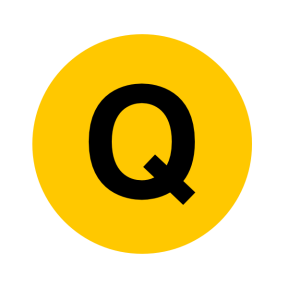 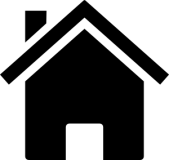 Nov 2018 1H Q14
Number
Direct & Inverse Proportion
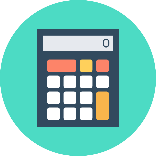 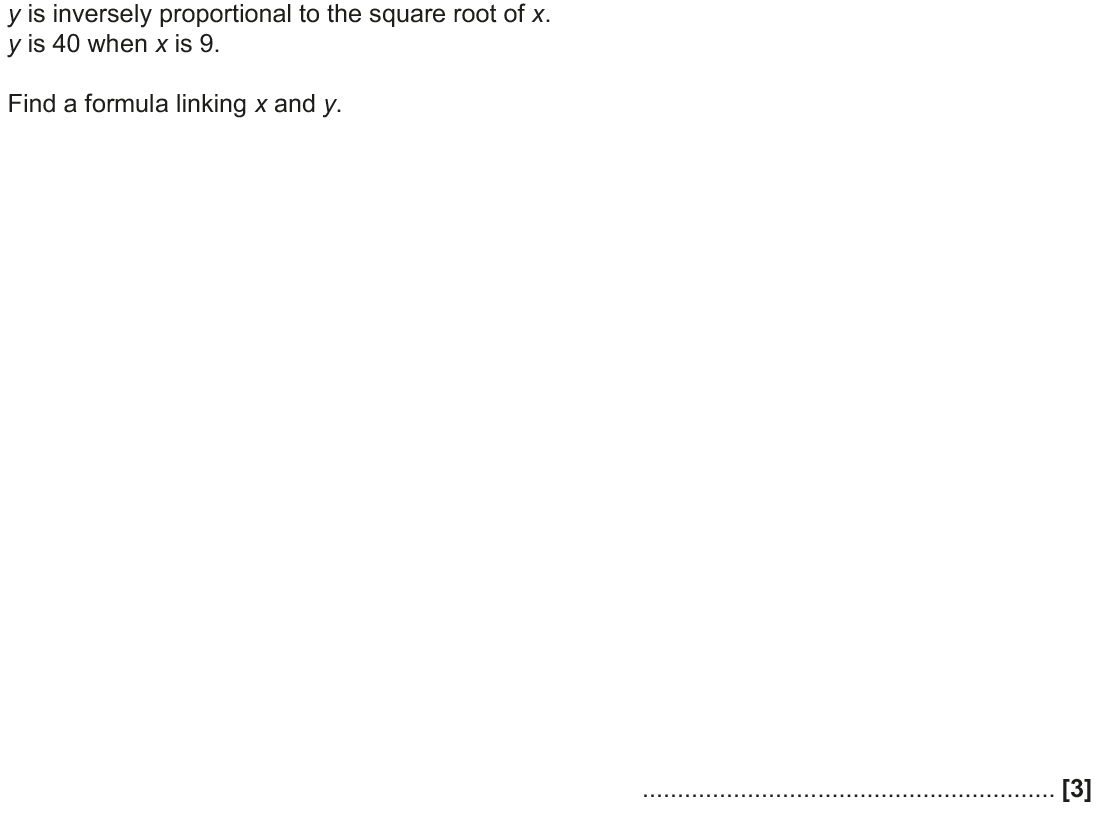 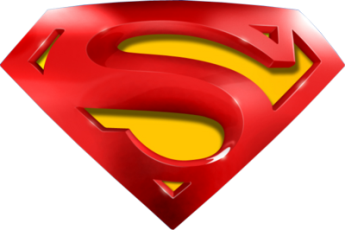 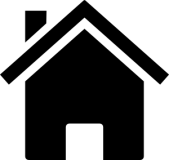 Nov 2018 1H Q14
Number
Direct & Inverse Proportion
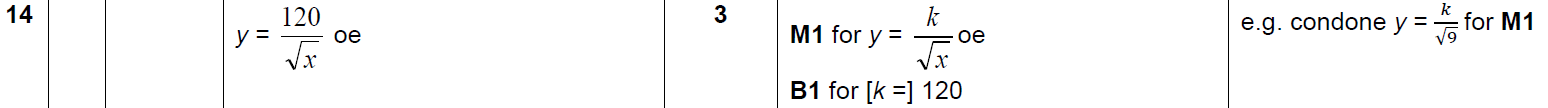 A
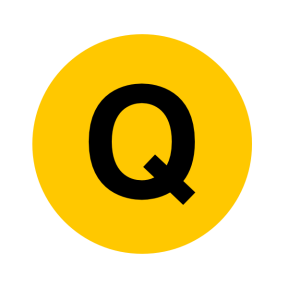 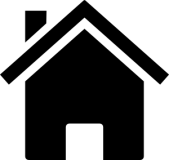 Number
Decimals
Decimals
None to date
Tree Diagrams
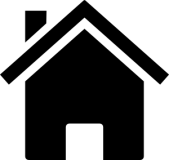 See also
FDPR mixed context
Basic Probability
Multiple Events
Number
FDPR mixed context
FDPR mixed context
June 2017
3H Q4
Nov 2017
3H Q6
SAM
2H Q15*
June 2018
2H Q4
June 2018
3H Q2
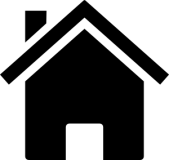 Fractions
Decimals
Percentages
Ratios
*And Surds!
SAM 2H Q15
Number
FDPR mixed context
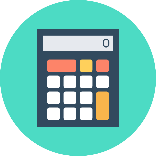 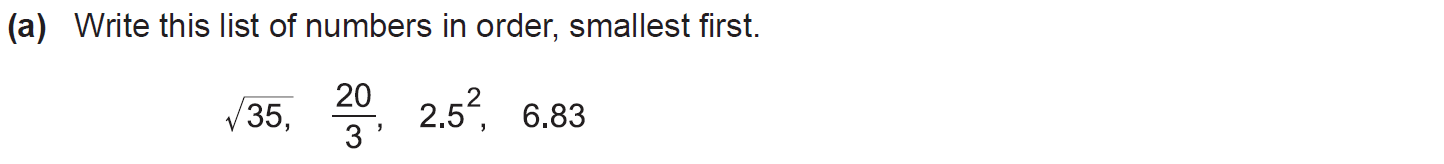 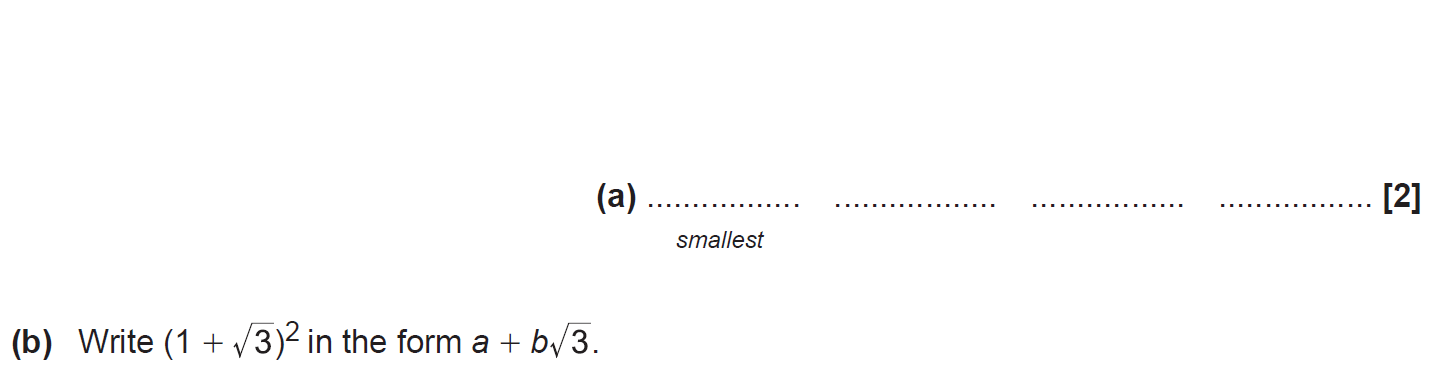 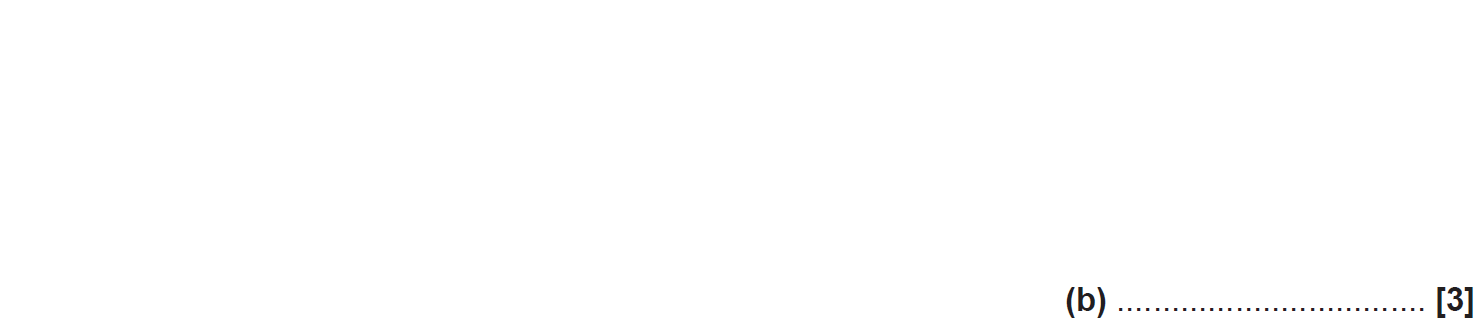 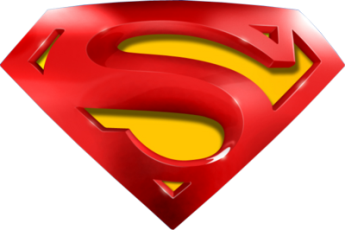 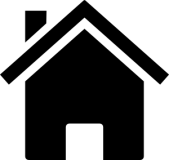 SAM 2H Q15
Number
FDPR mixed context
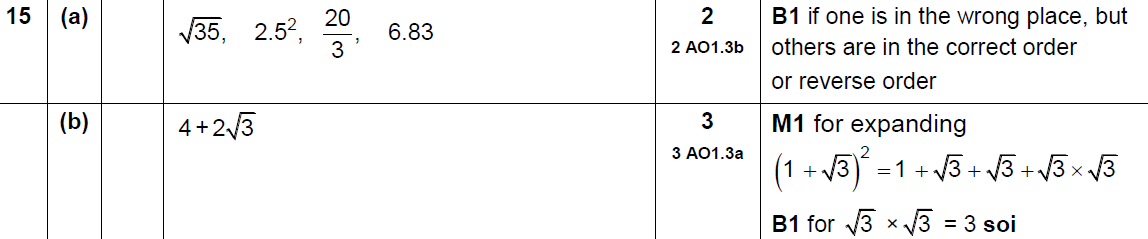 A
B
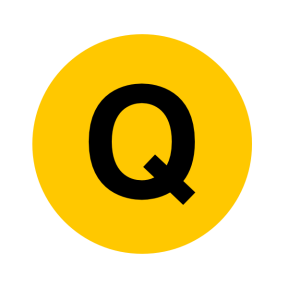 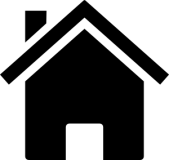 June 2017 3H Q4
Number
FDPR mixed context
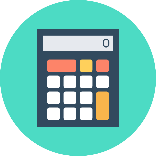 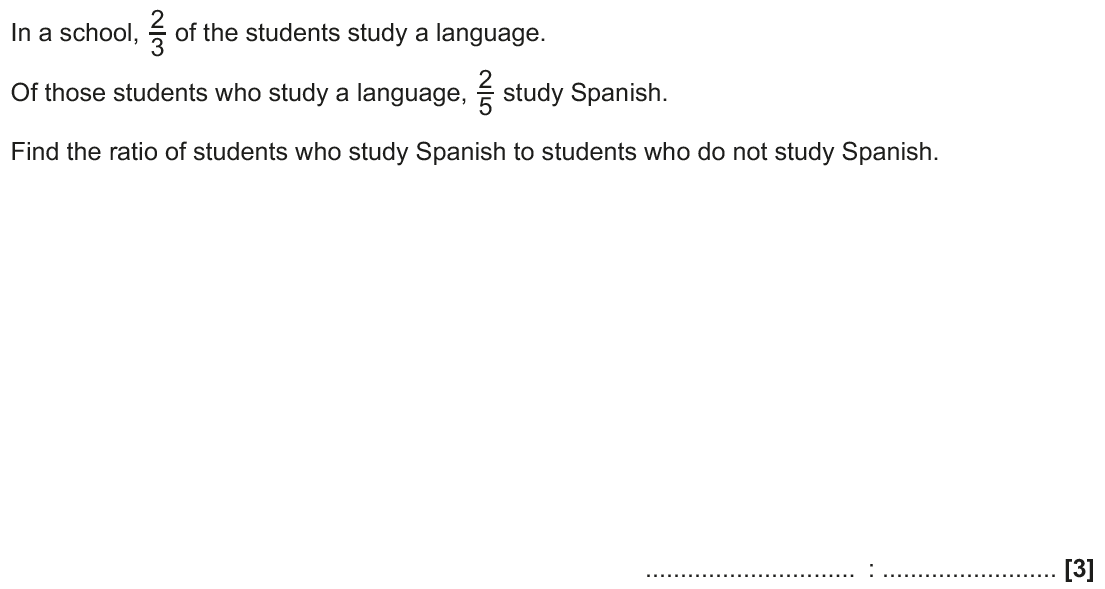 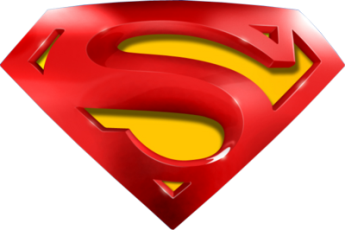 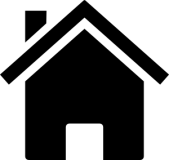 June 2017 3H Q4
Number
FDPR mixed context
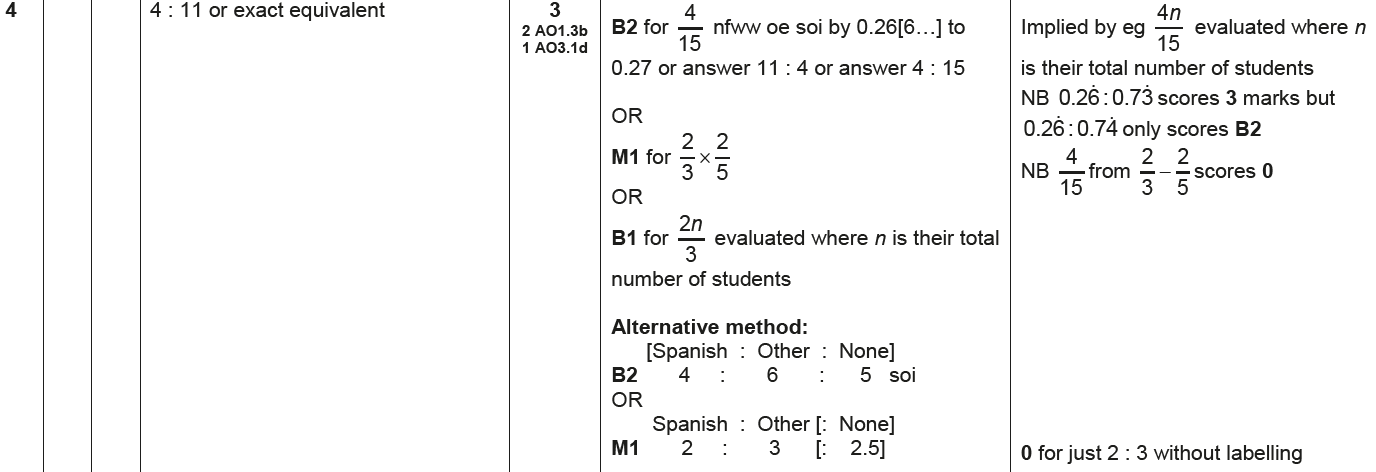 A
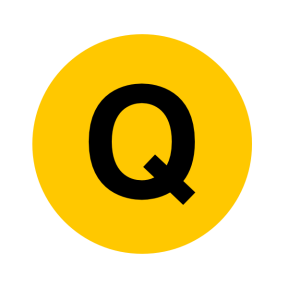 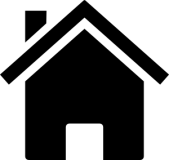 Nov 2017 3H Q6
Number
FDPR mixed context
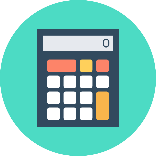 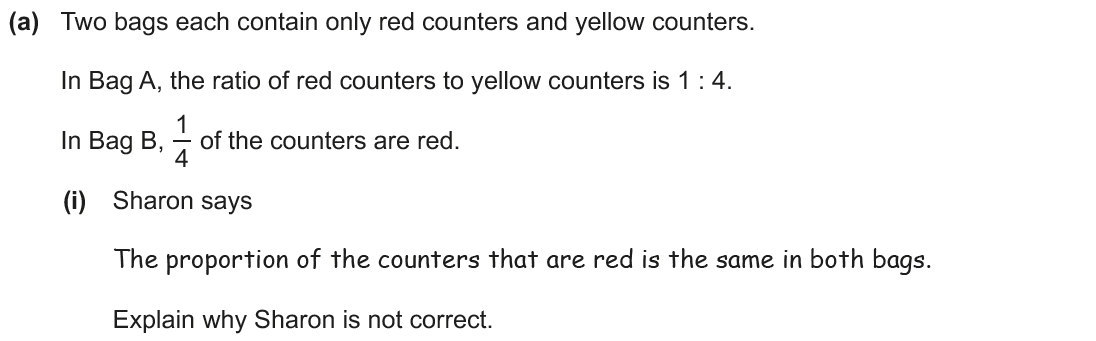 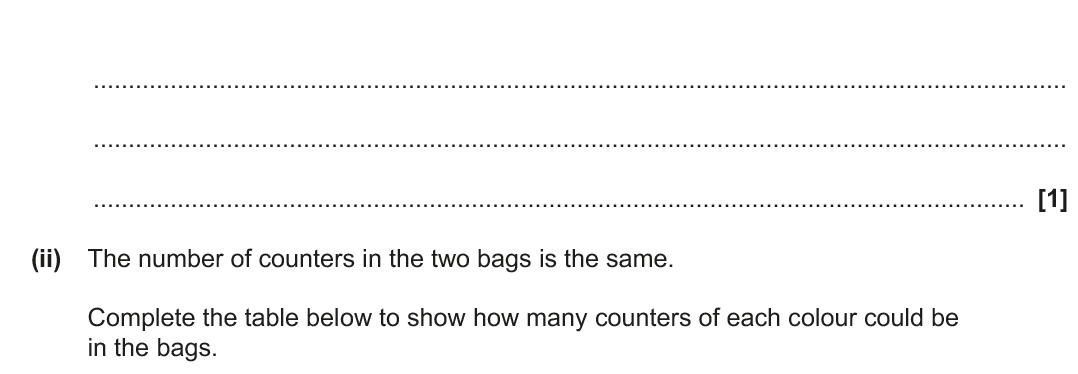 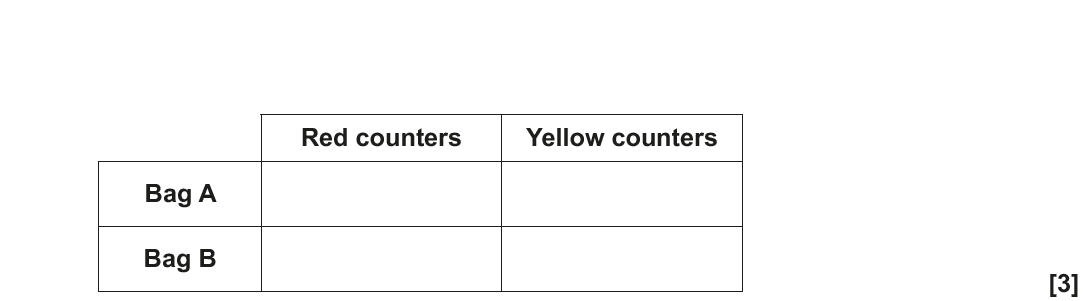 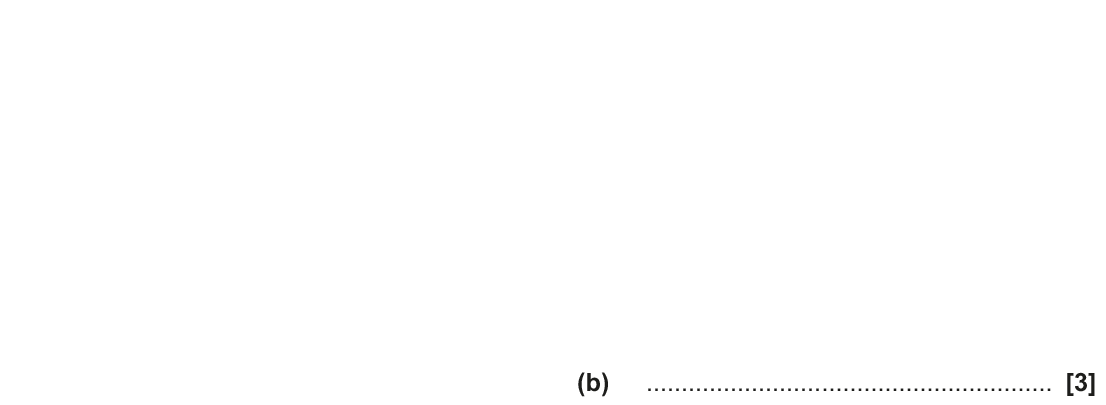 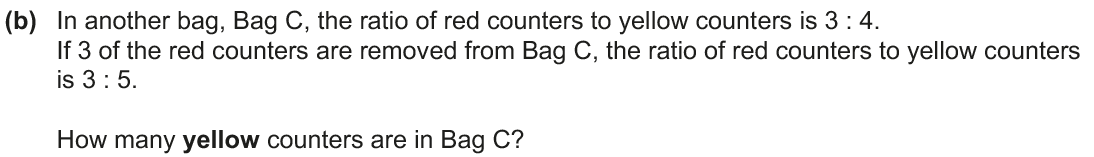 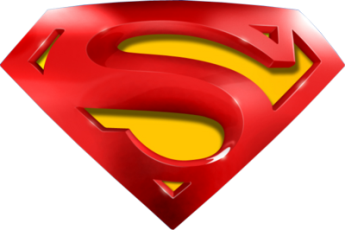 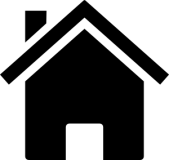 Nov 2017 3H Q6
Number
FDPR mixed context
A (i)
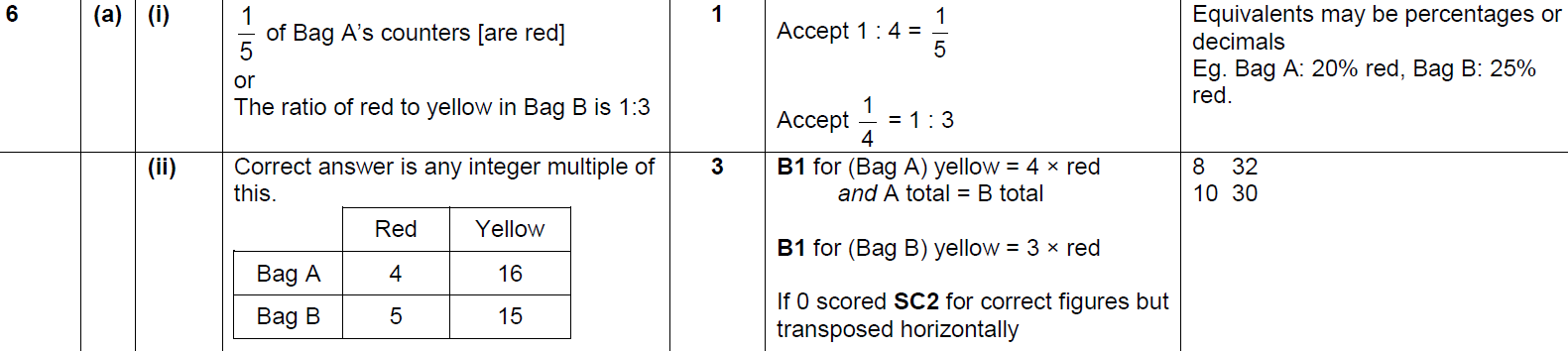 A (ii)
B
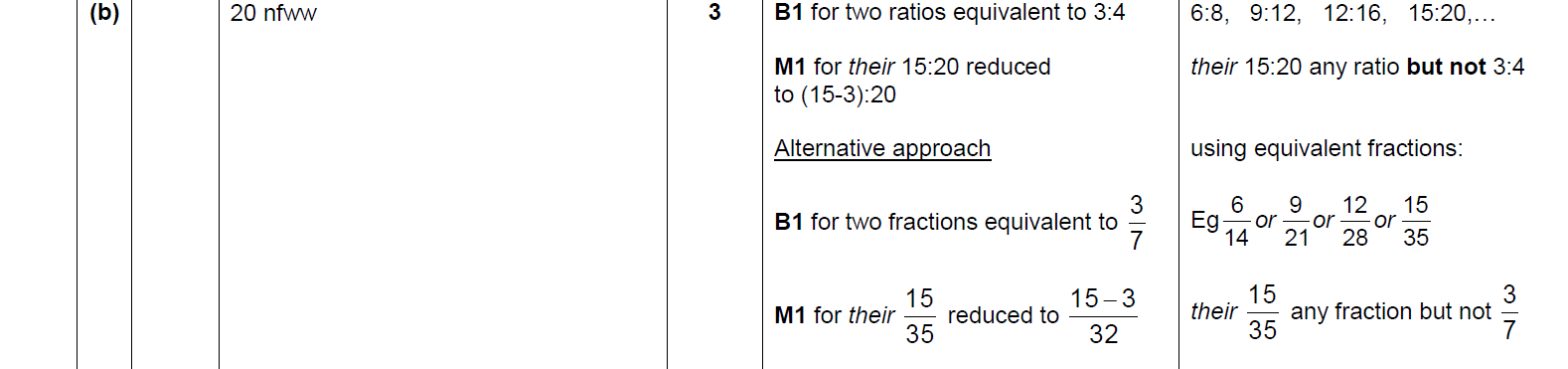 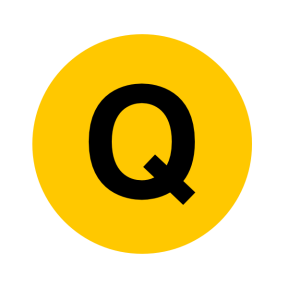 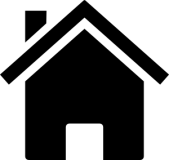 June 2018 2H Q4
Number
FDPR mixed context
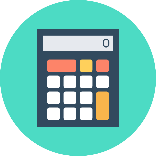 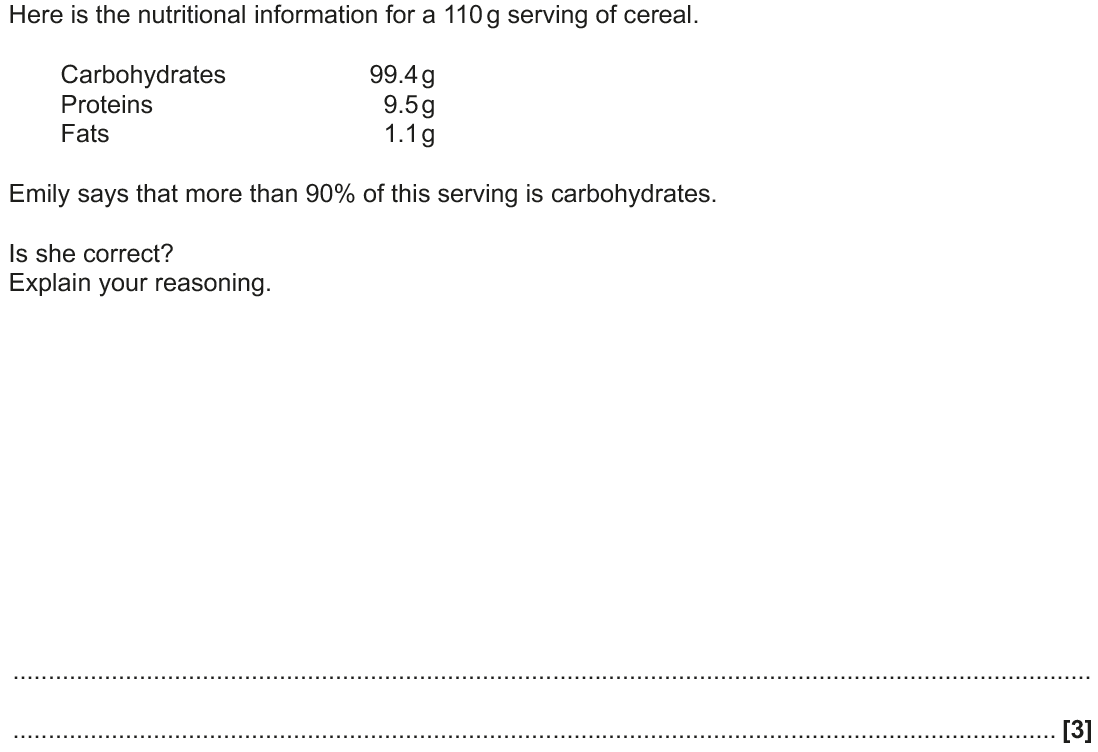 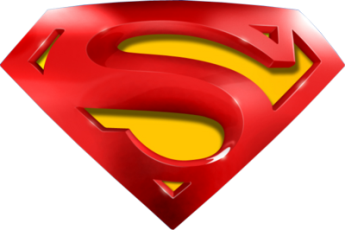 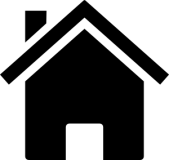 June 2018 2H Q4
Number
FDPR mixed context
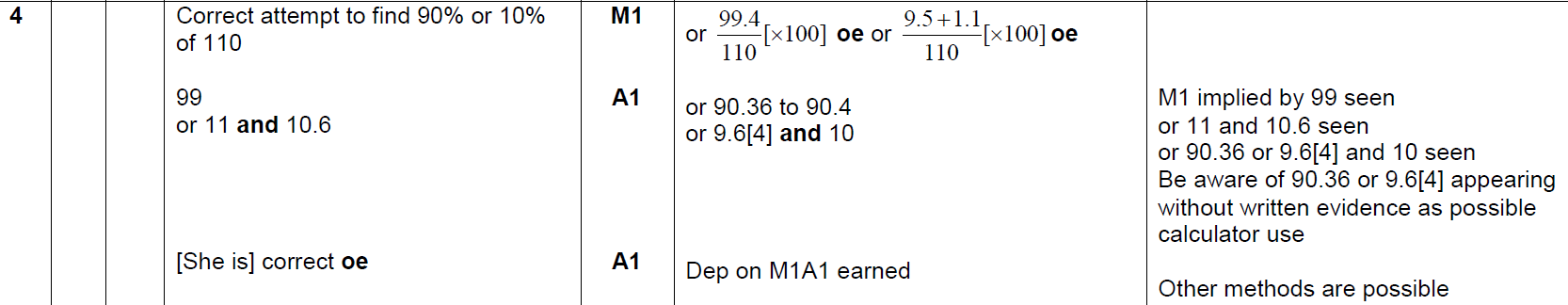 A
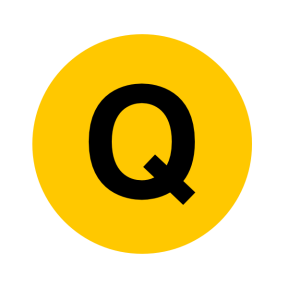 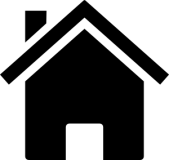 June 2018 3H Q2
Number
FDPR mixed context
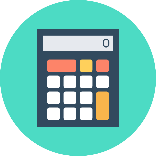 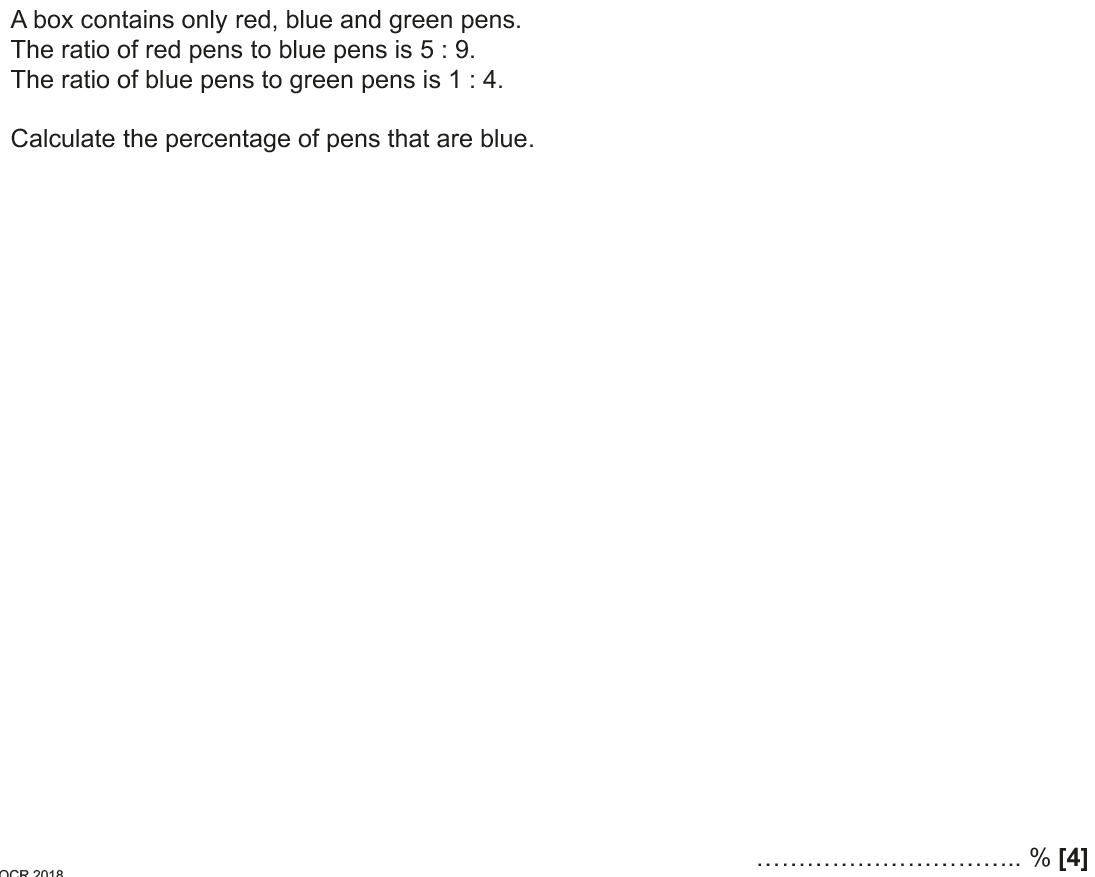 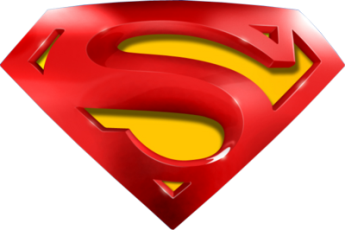 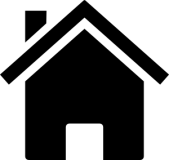 June 2018 3H Q2
Number
FDPR mixed context
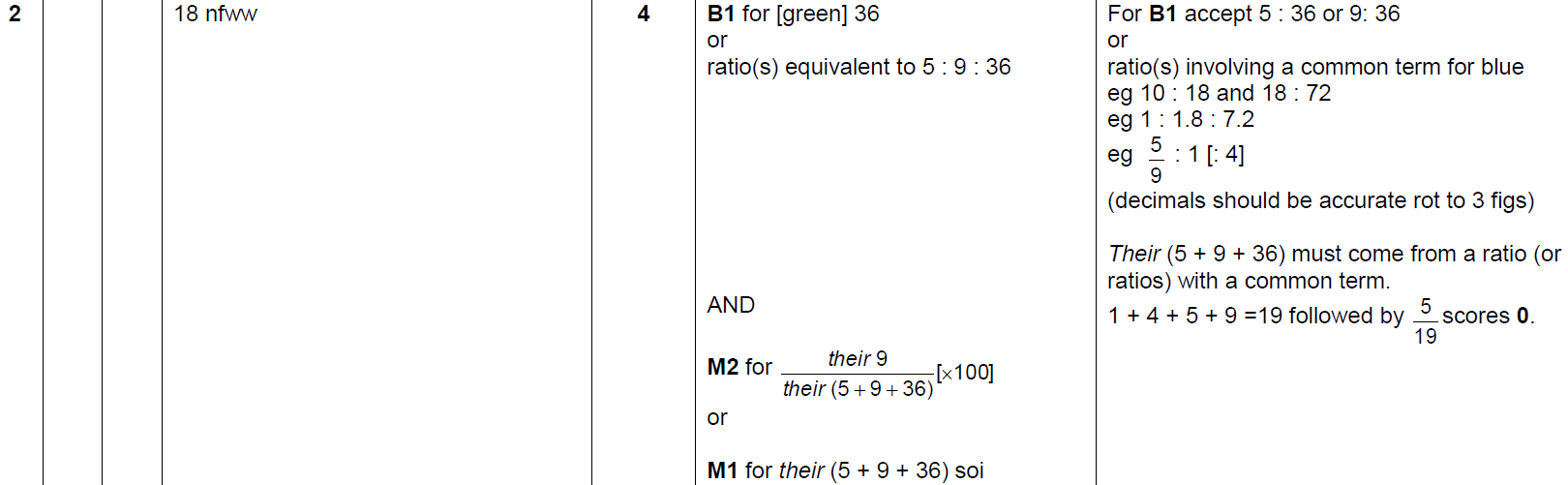 A
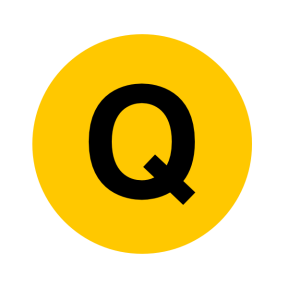 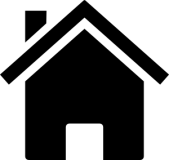 Number
Percentages
Percentages
May 2017
1H Q5
May 2018
1H Q11
May 2017
1H Q10*
May 2018
1H Q12*
June 2017
2H Q4*
June 2018
2H Q6
Practice
1H Q2*
SAM
1H Q3*
June 2017
2H Q12
June 2018
3H Q15
Practice
1H Q3
SAM
1H Q15
June 2017
3H Q1
Nov 2018
1H Q1
Practice
2H Q5
SAM
3H Q4
Nov 2018
1H Q4
Nov 2017
2H Q7
Practice
3H Q5
Nov 2017
2H Q11*
Nov 2018
2H Q7
Nov 2017
3H Q7
Nov 2018
2H Q11
Best Buys
*Exponential models
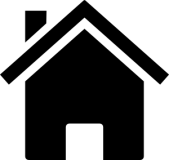 See also:
Compound/ Repeated Change
FDPR mixed context
Sequences (geometric)
SAM 1H Q3
Number
Percentages
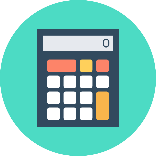 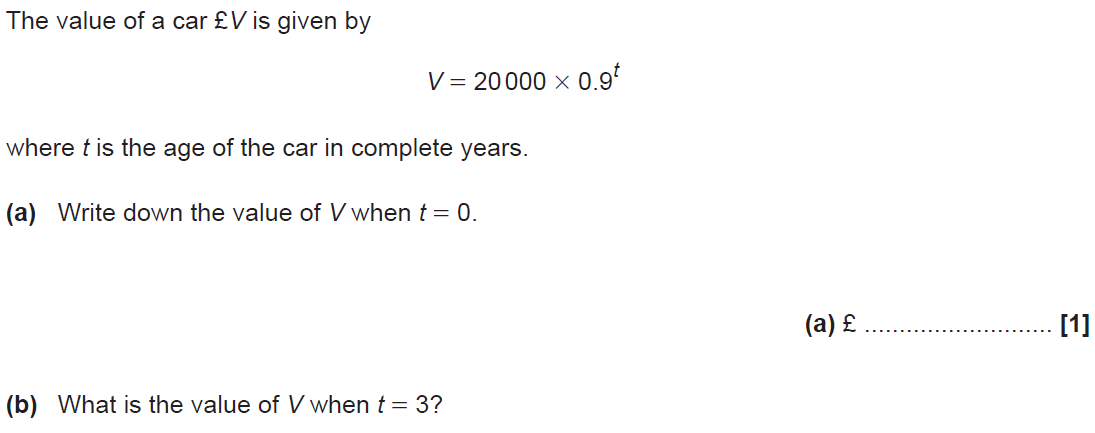 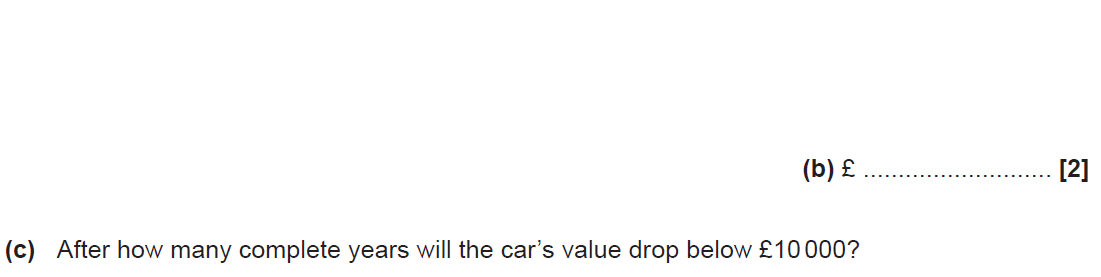 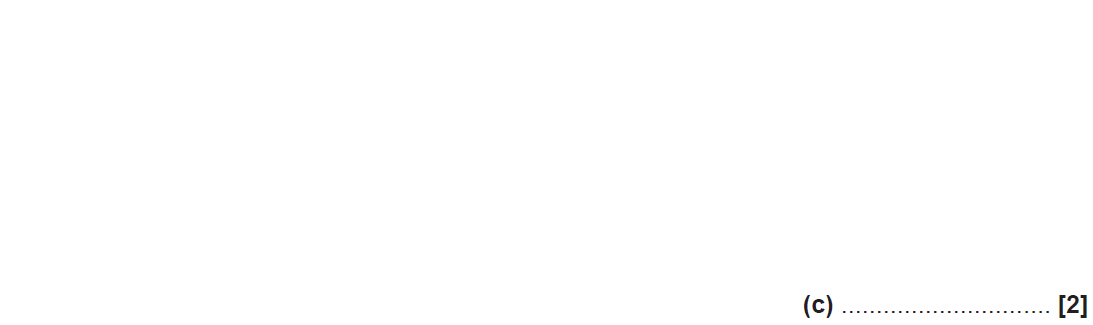 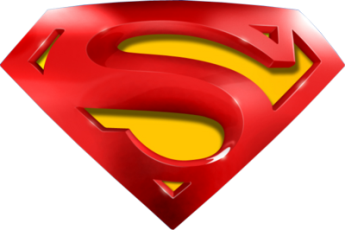 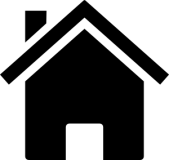 SAM 1H Q3
Number
Percentages
A
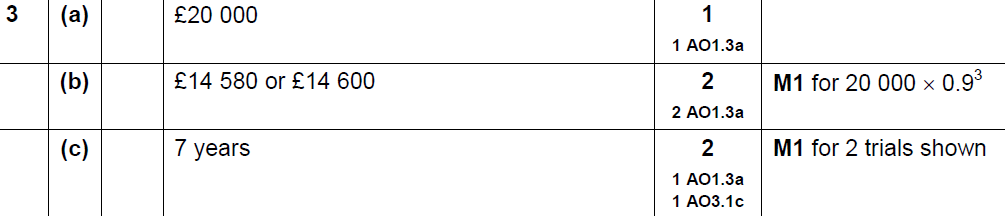 B
C
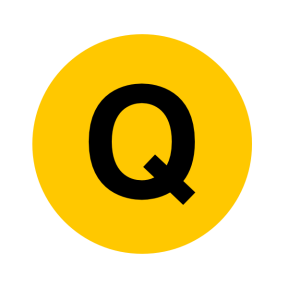 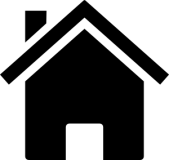 SAM 1H Q15
Number
Percentages
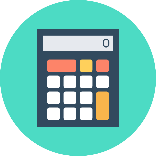 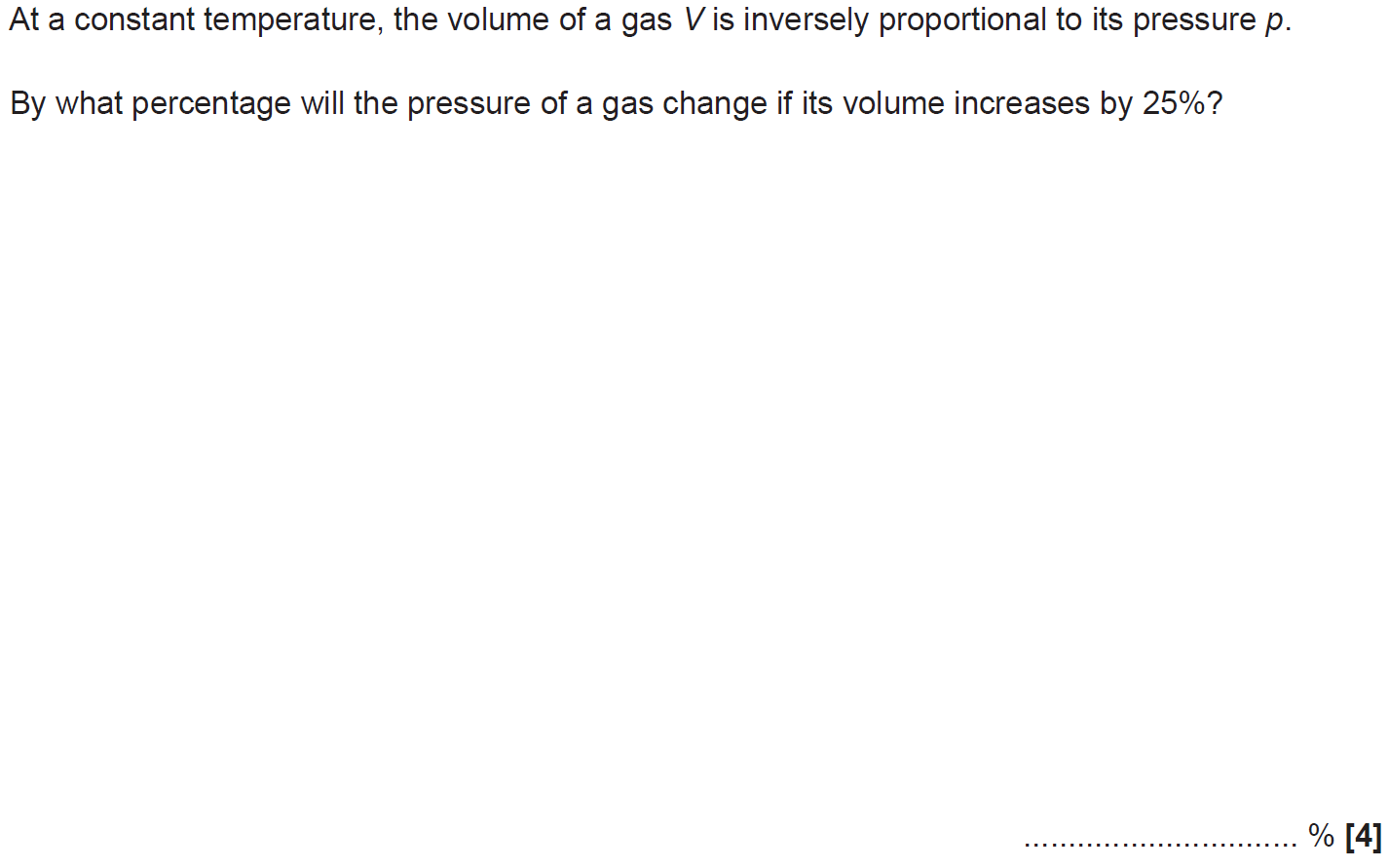 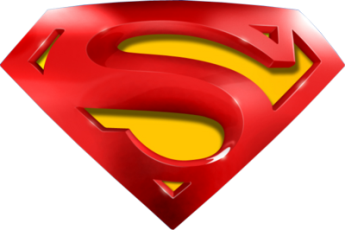 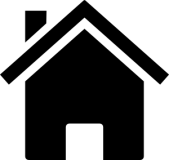 SAM 1H Q15
Number
Percentages
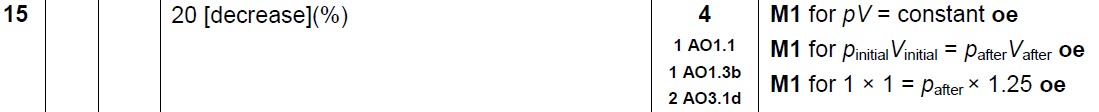 A
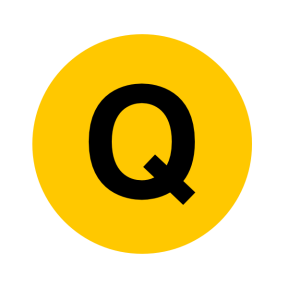 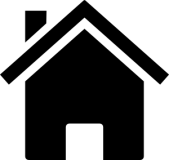 SAM 3H Q4
Number
Percentages
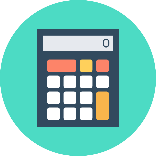 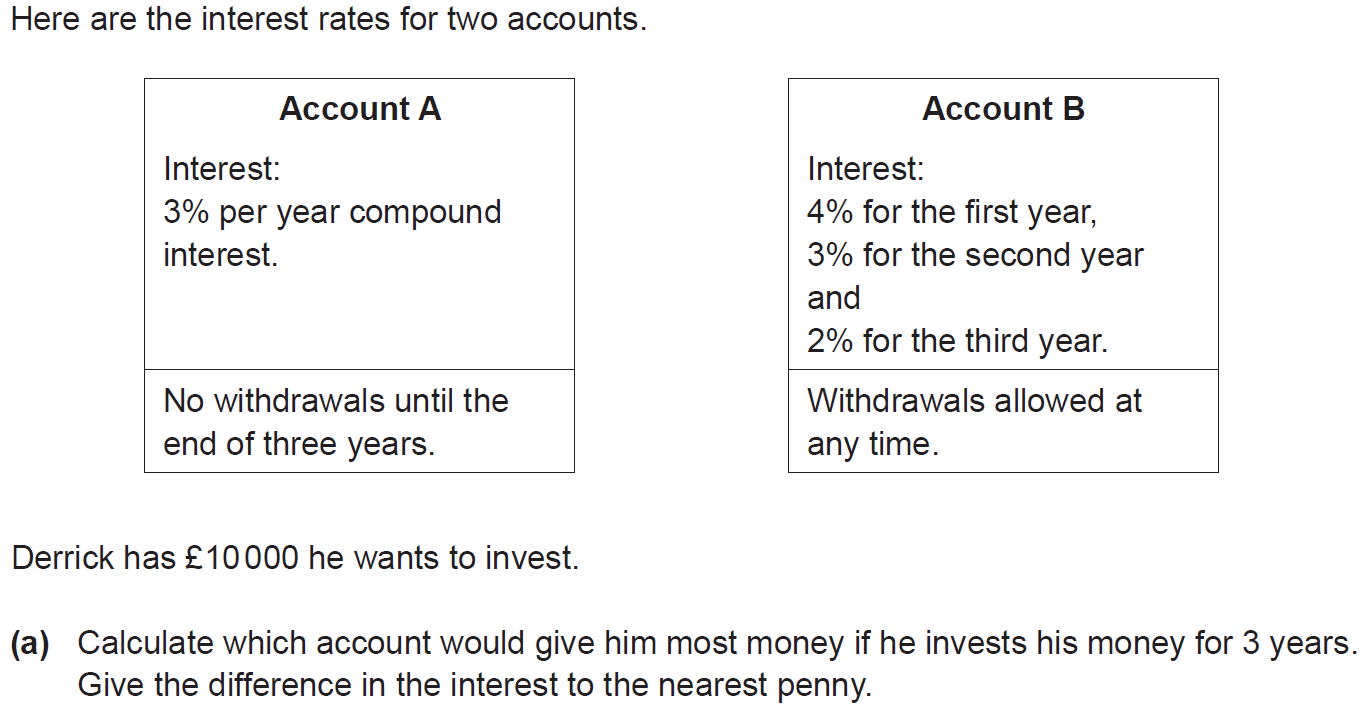 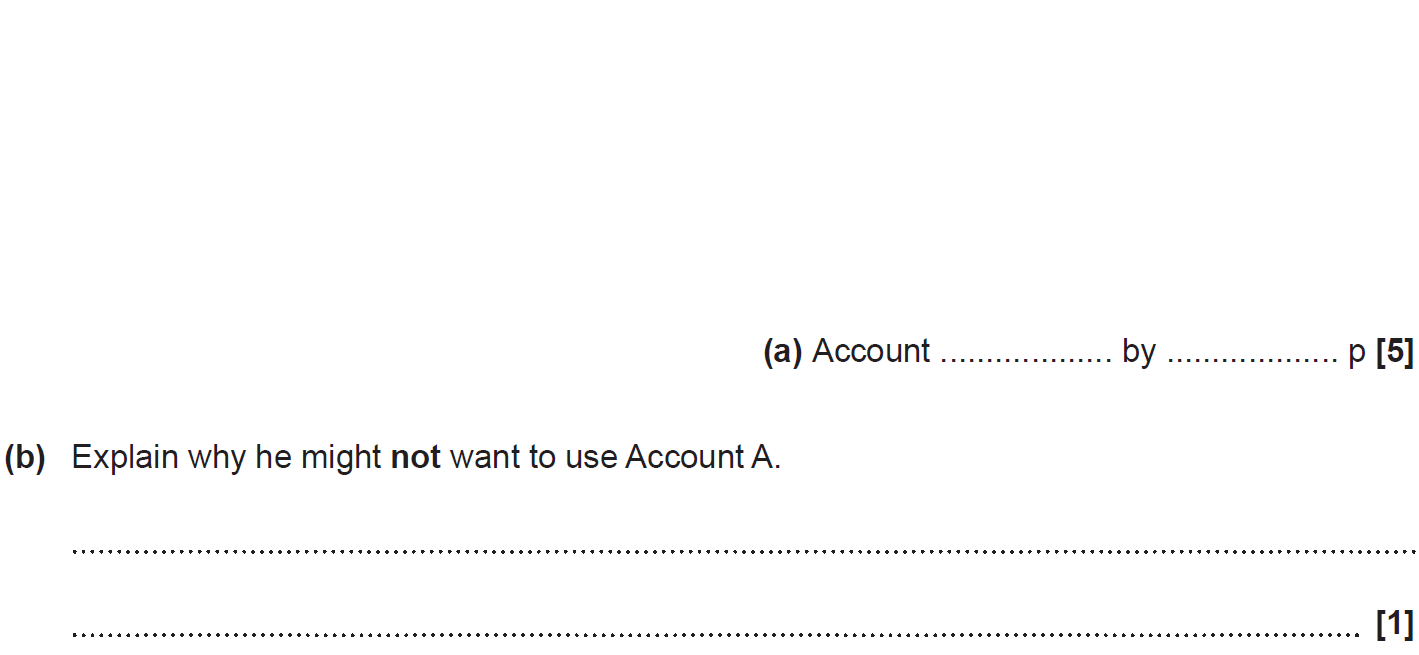 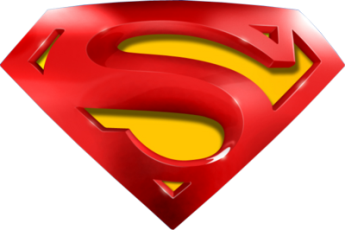 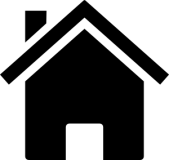 SAM 3H Q4
Number
Percentages
A
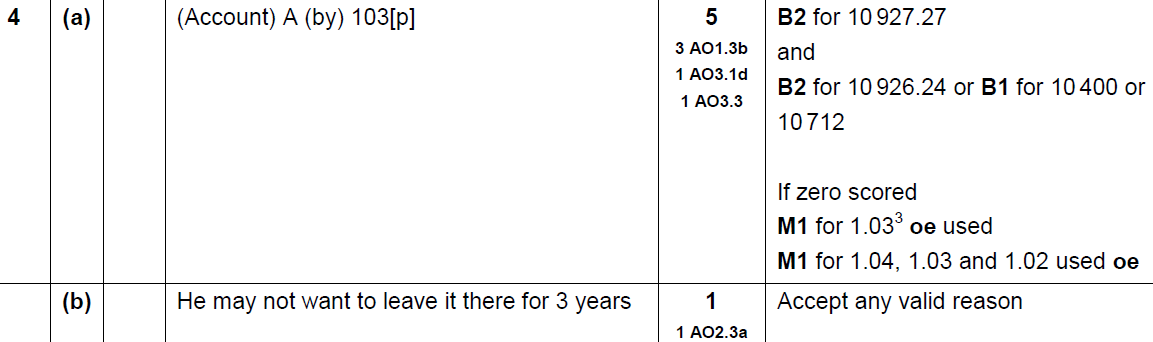 B
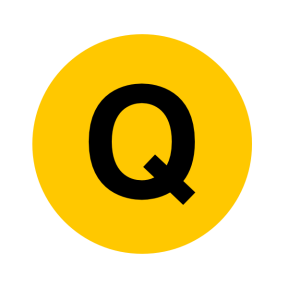 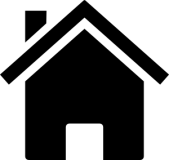 Practice 1H Q2
Number
Percentages
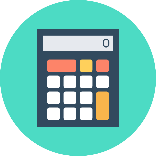 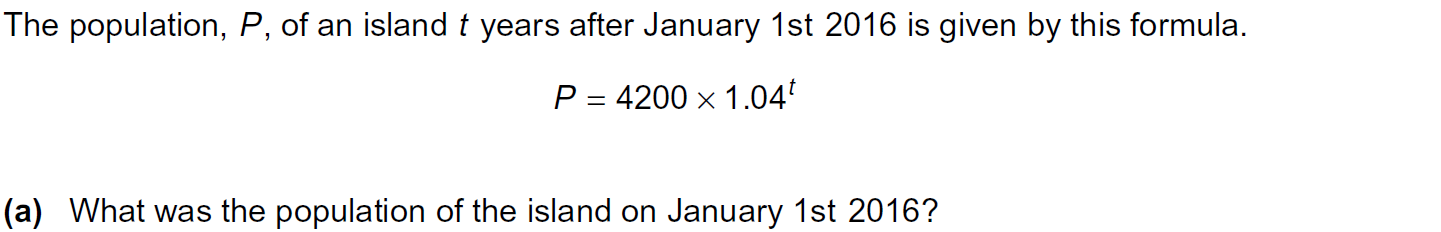 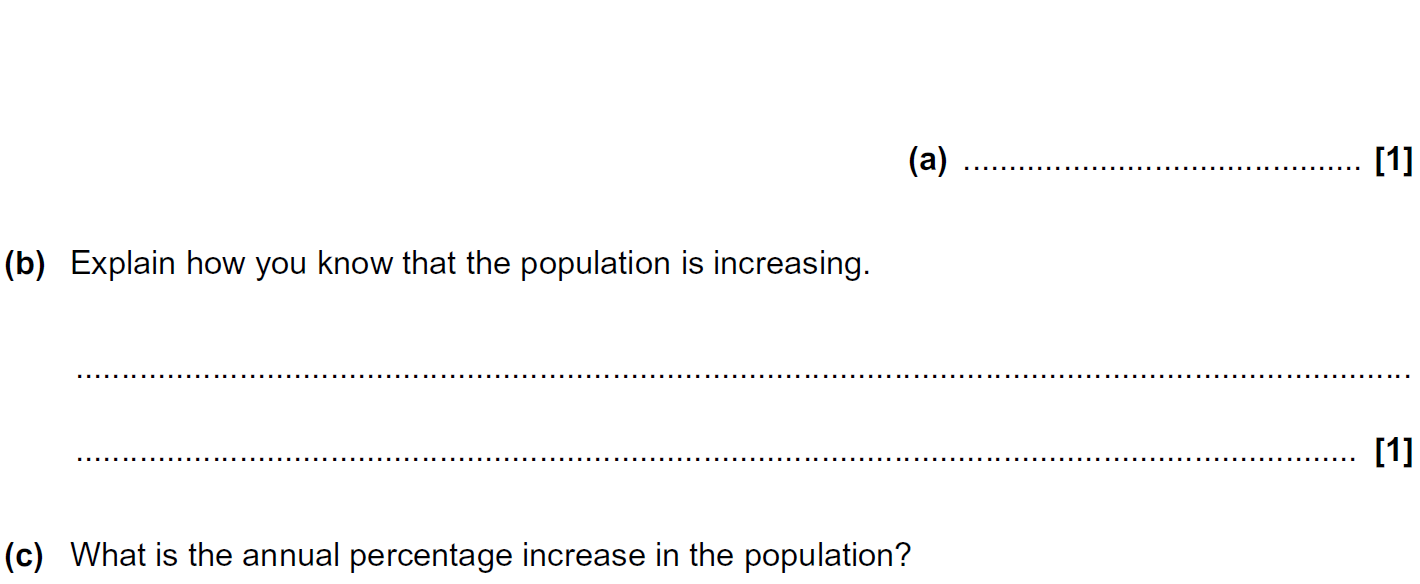 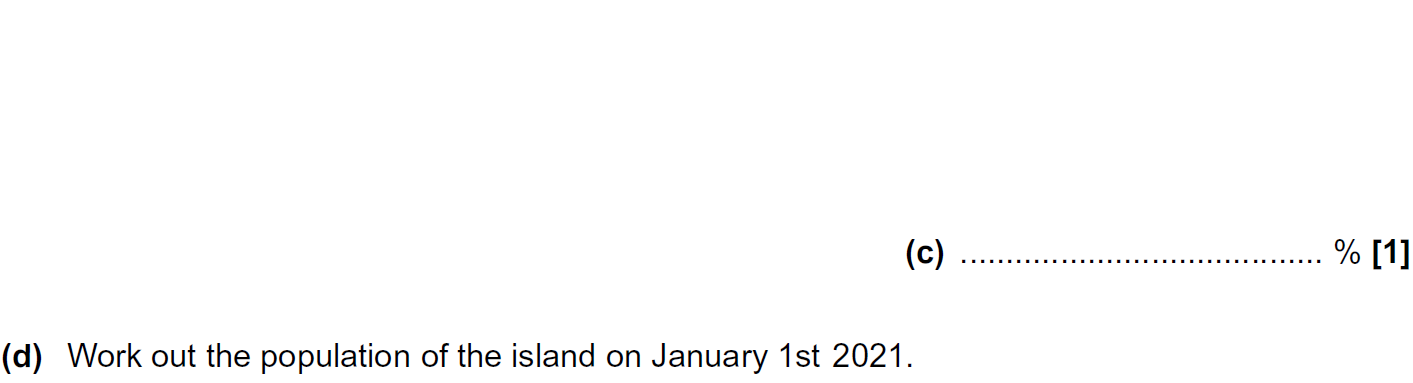 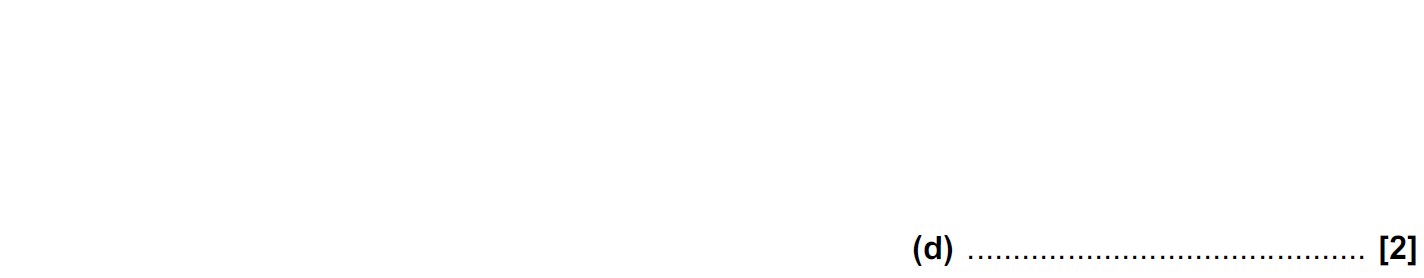 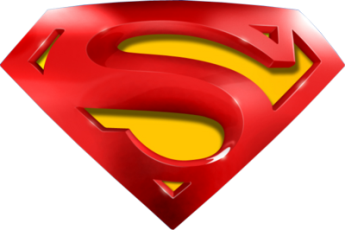 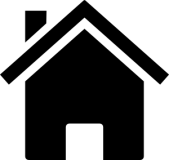 Practice 1H Q2
Number
Percentages
A
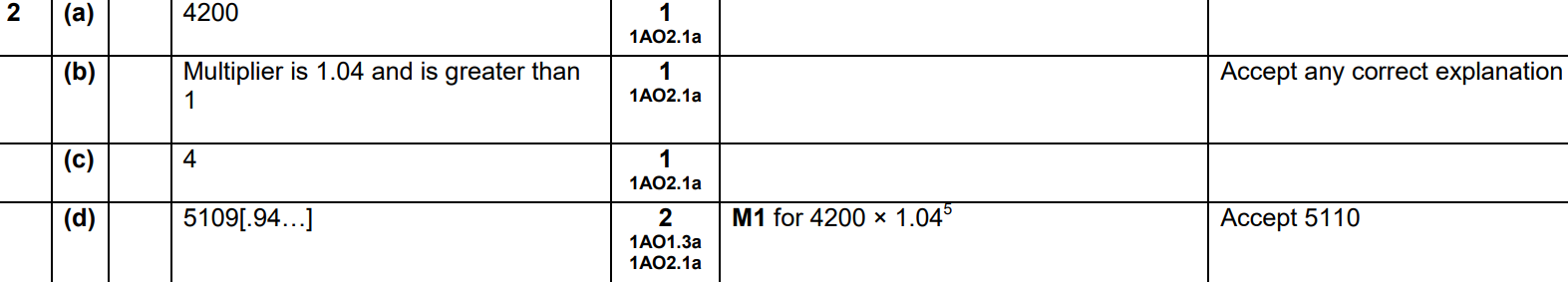 B
C
D
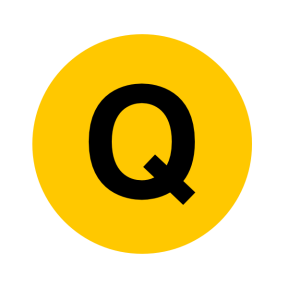 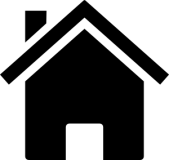 Practice 1H Q3
Number
Percentages
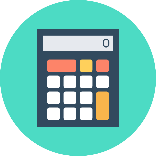 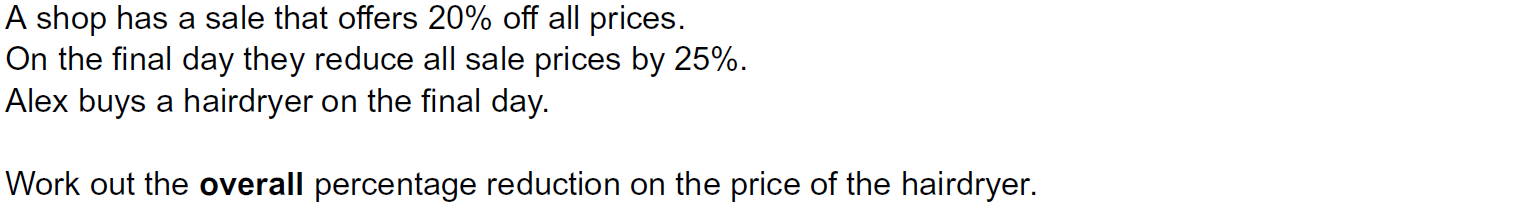 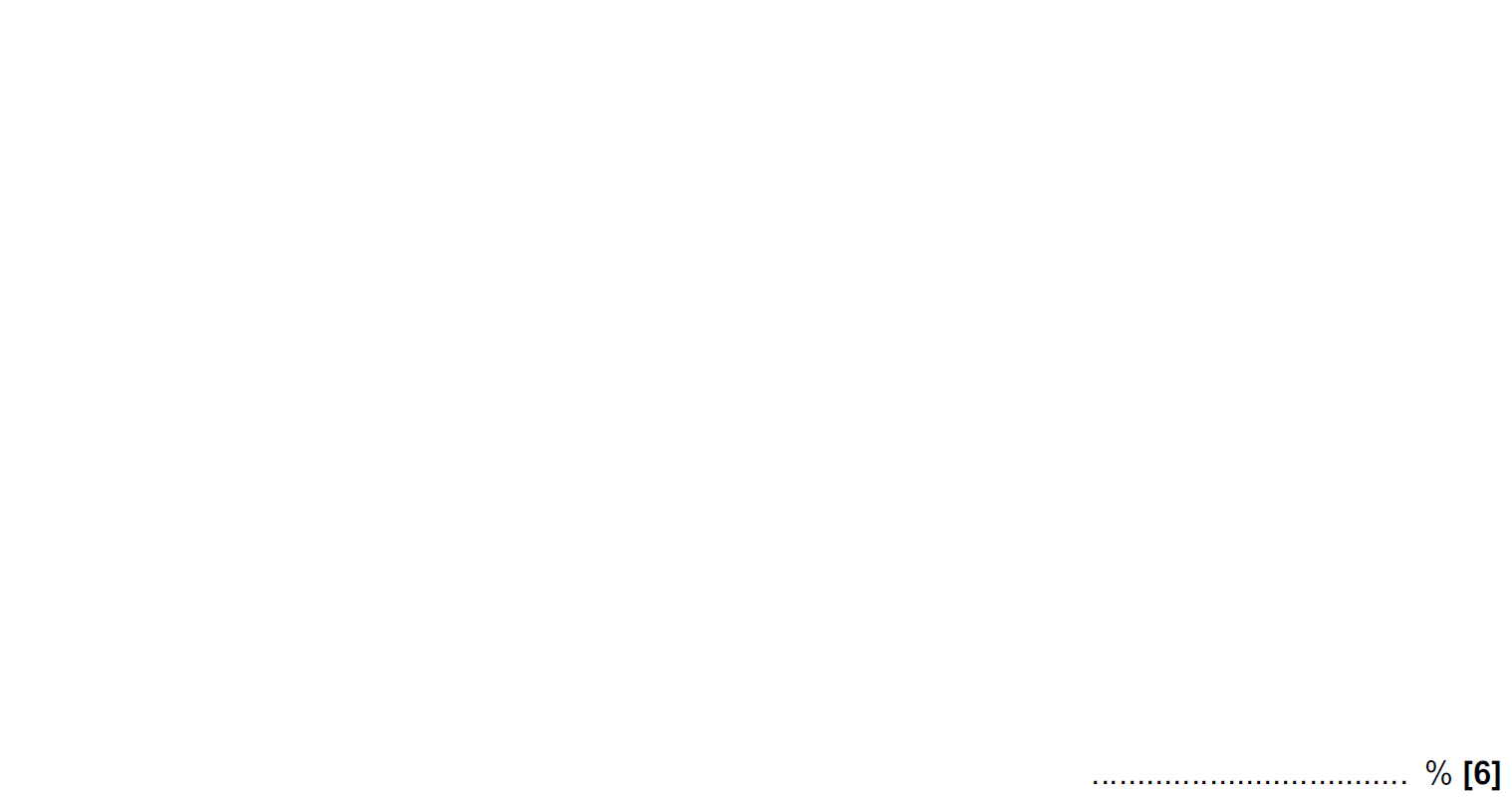 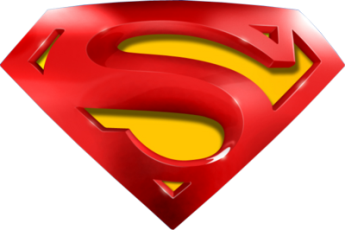 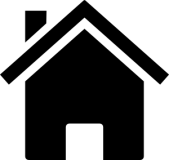 Practice 1H Q3
Number
Percentages
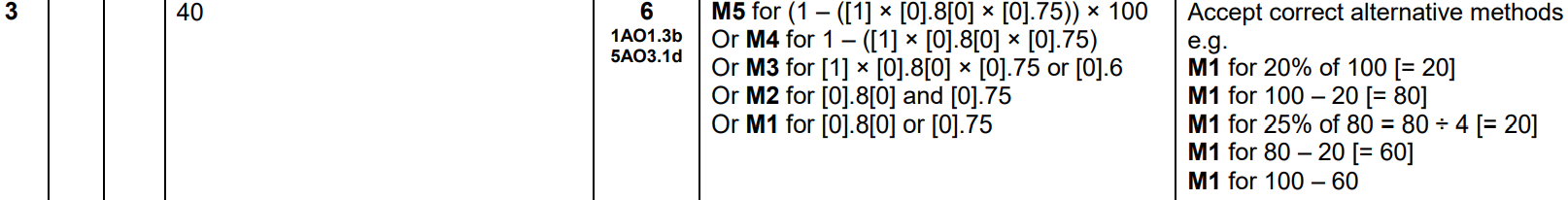 A
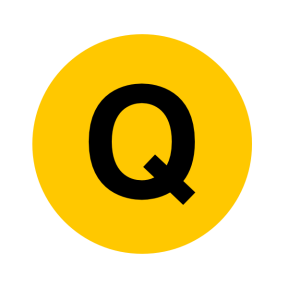 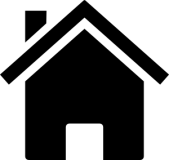 Practice 2H Q5
Number
Percentages
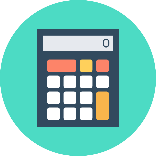 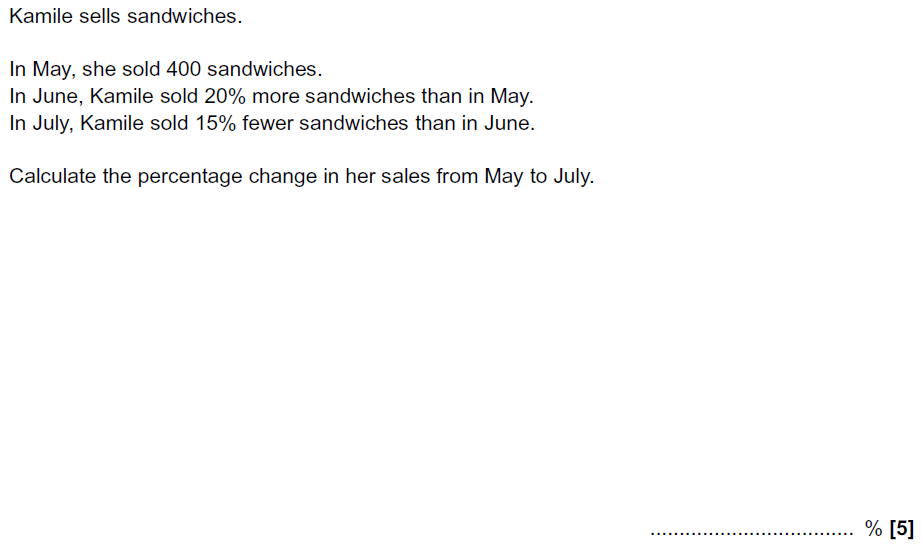 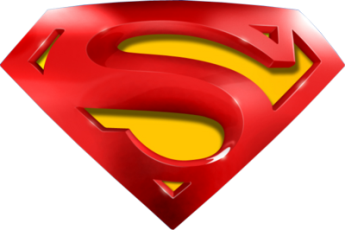 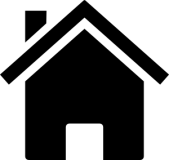 Practice 2H Q5
Number
Percentages
A
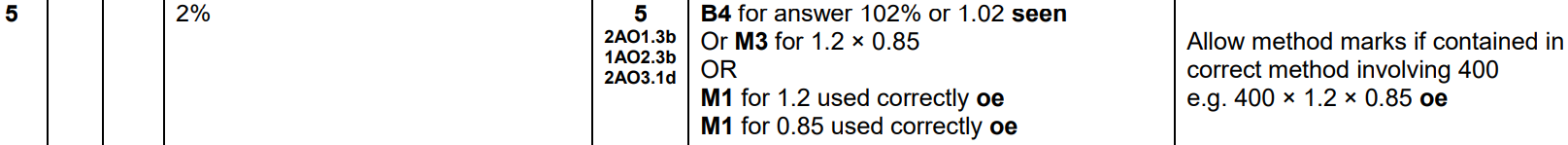 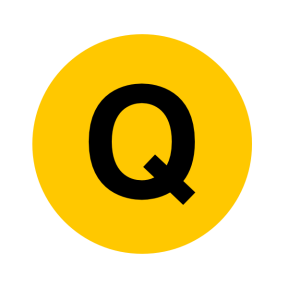 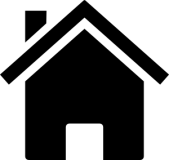 Practice 3H Q5
Number
Percentages
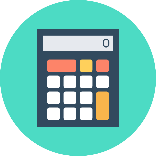 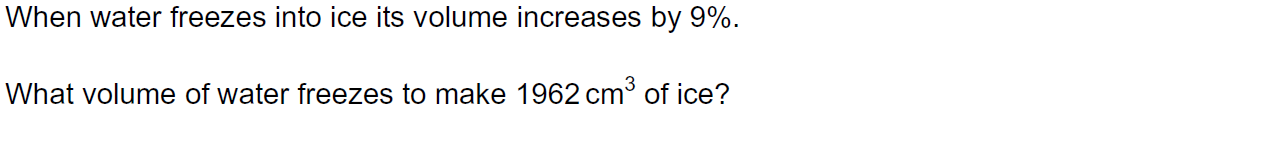 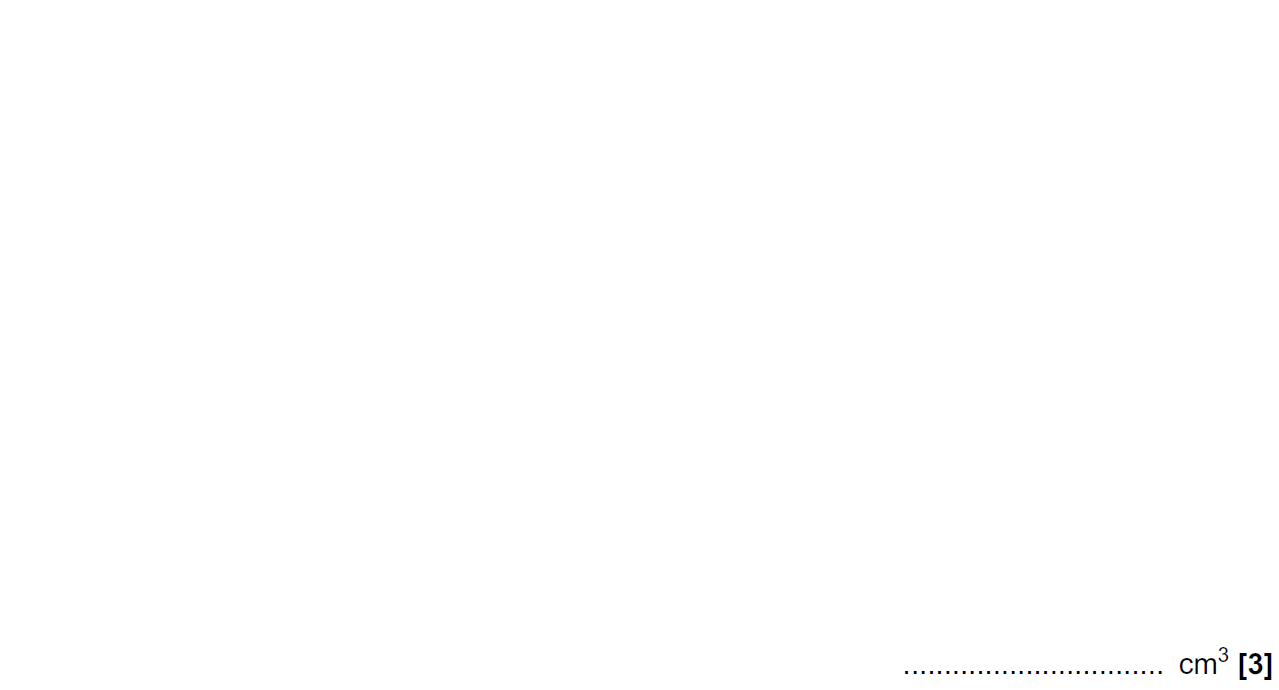 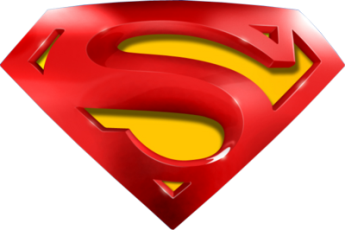 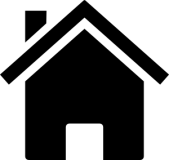 Practice 3H Q5
Number
Percentages
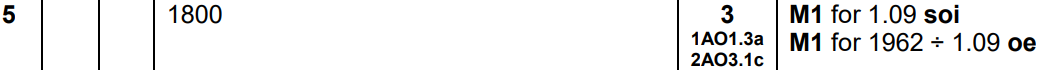 A
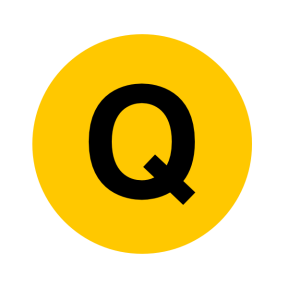 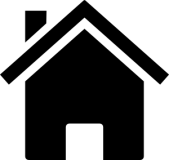 May 2017 1H Q5
Number
Percentages
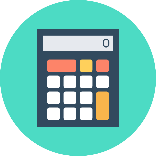 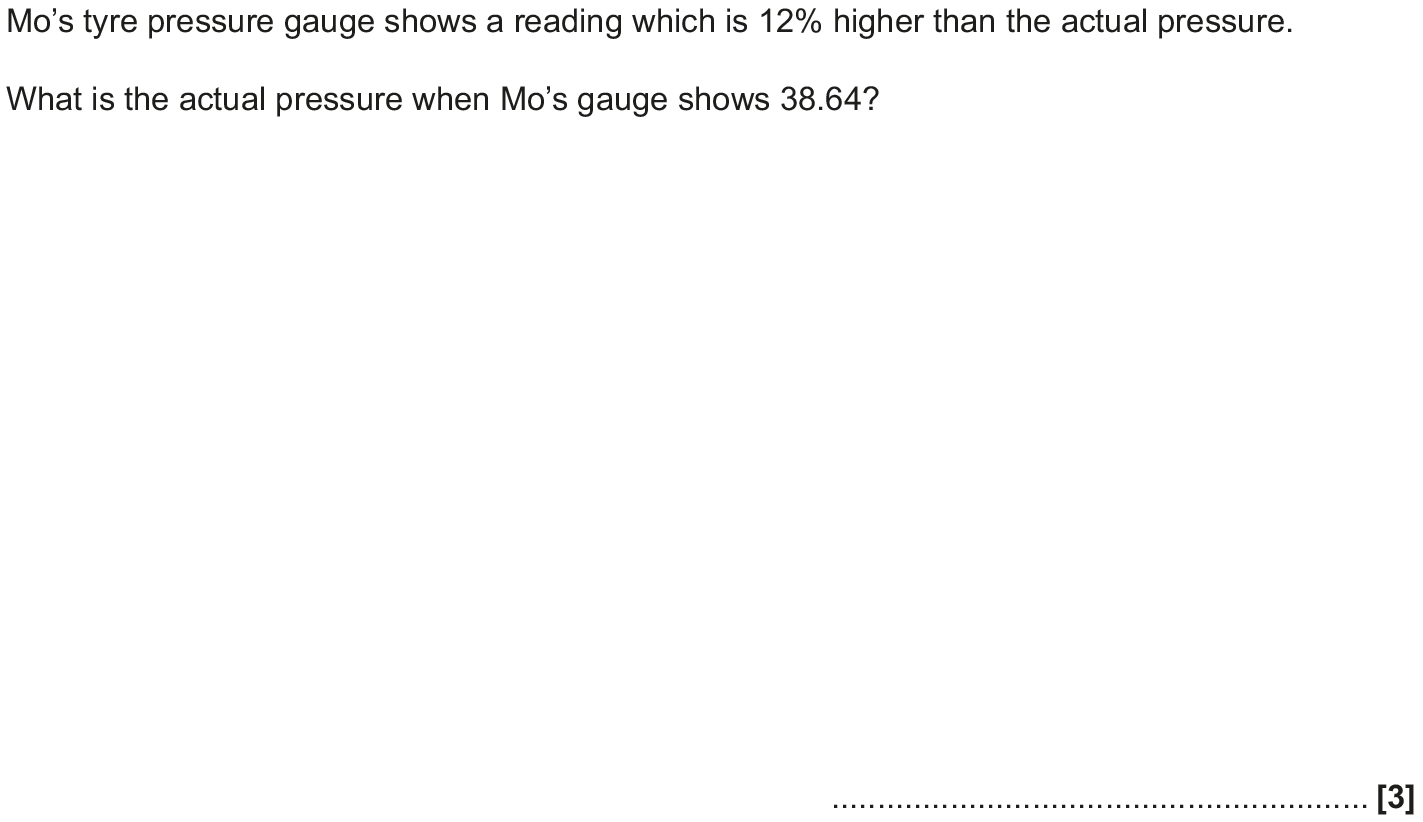 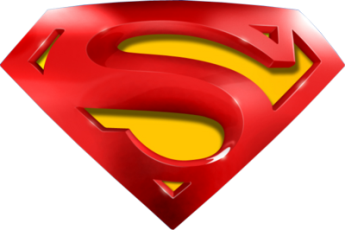 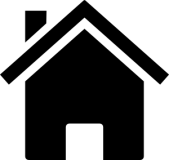 May 2017 1H Q5
Number
Percentages
A
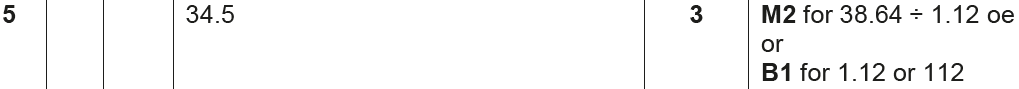 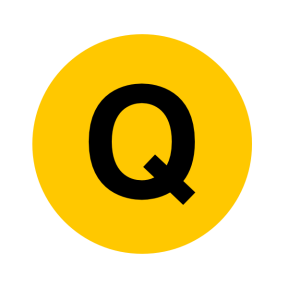 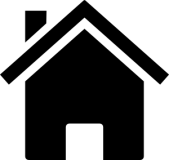 May 2017 1H Q10
Number
Percentages
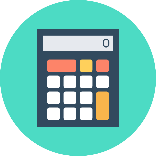 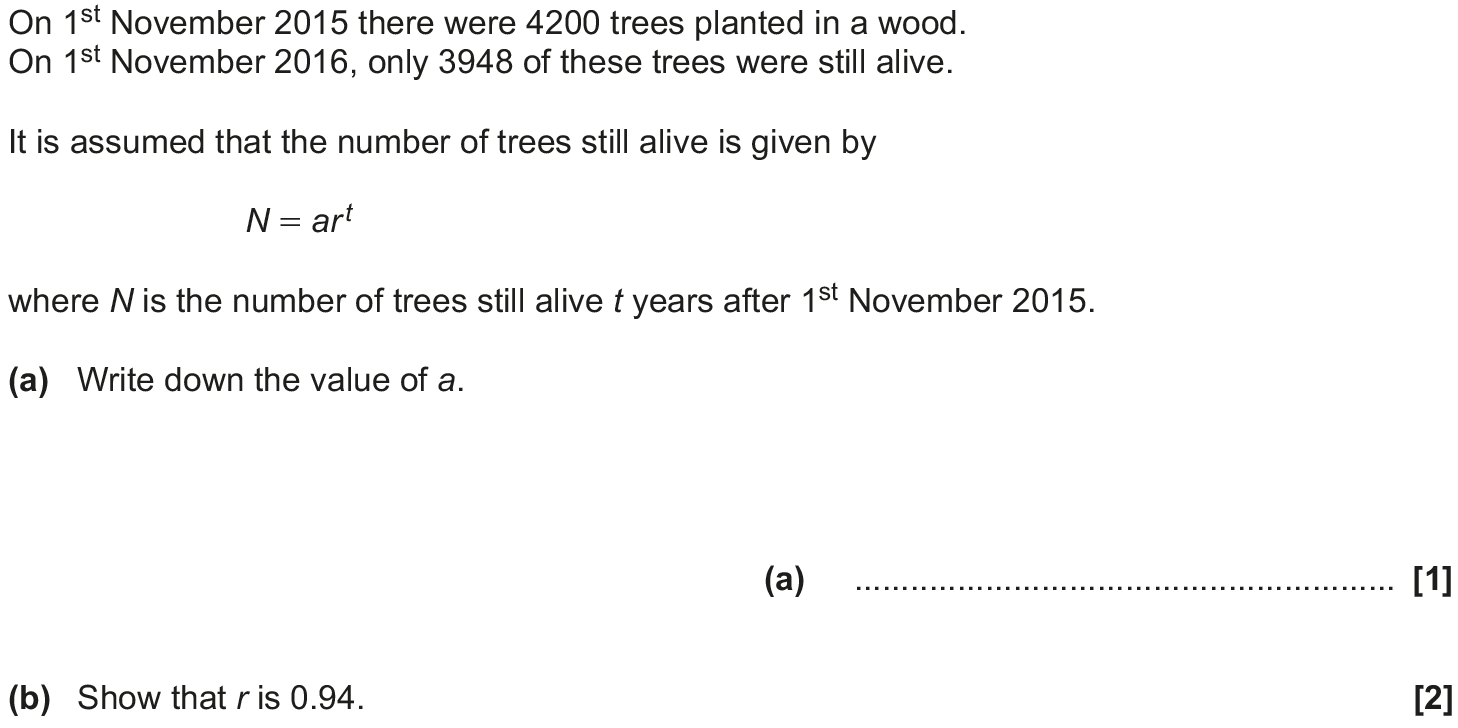 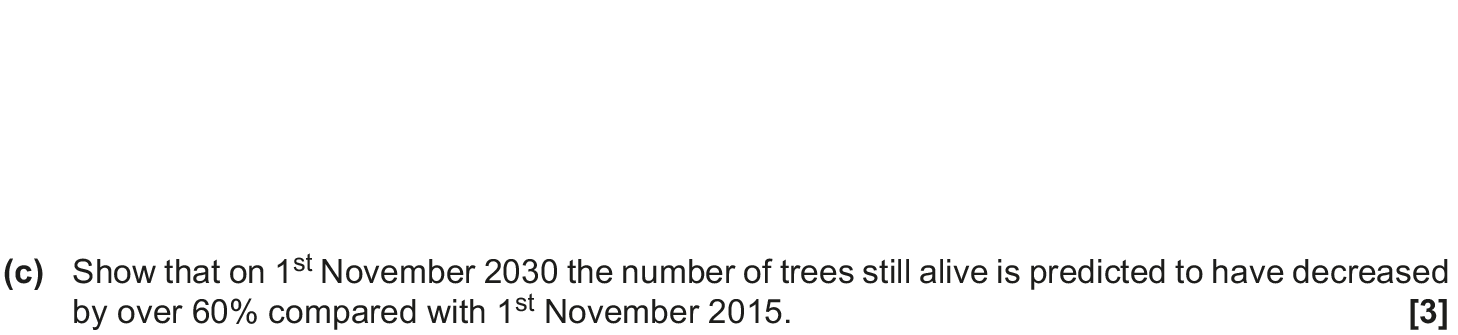 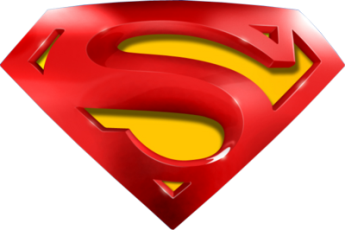 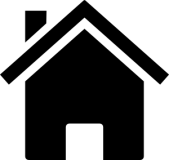 May 2017 1H Q10
Number
Percentages
A
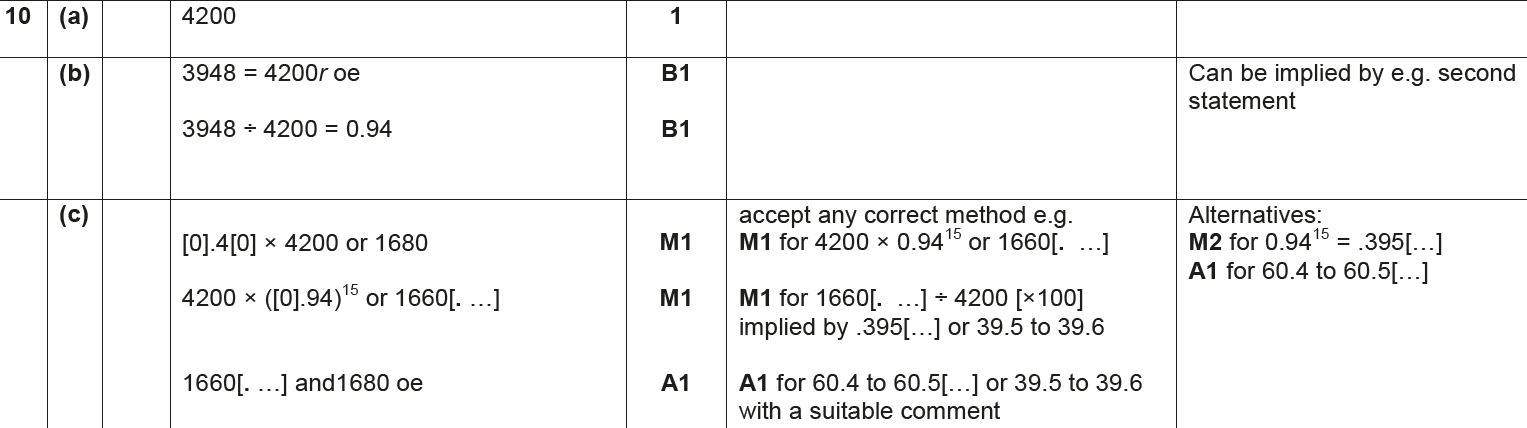 B
C
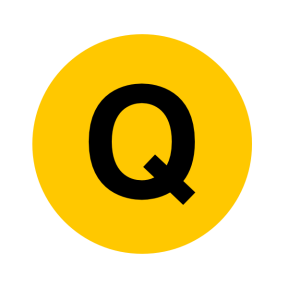 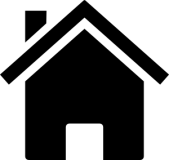 June 2017 2H Q4
Number
Percentages
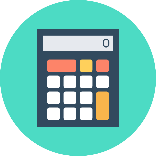 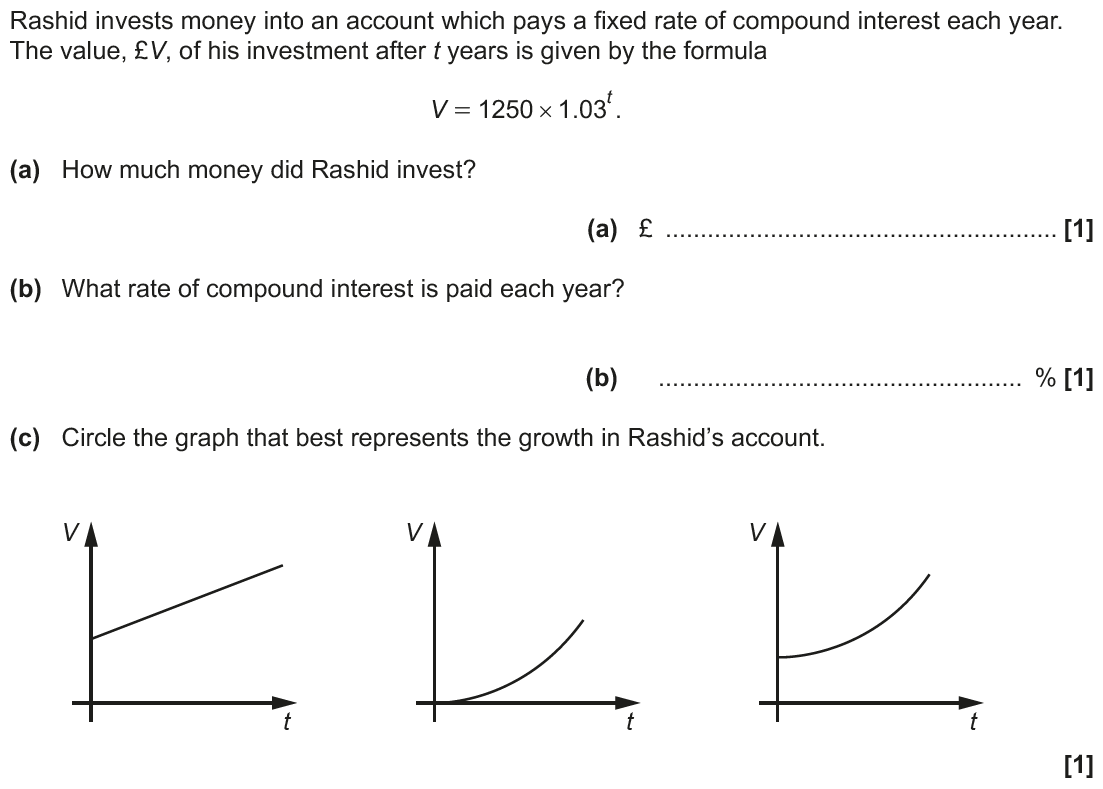 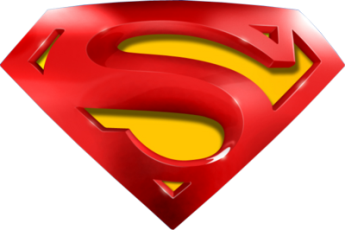 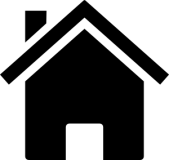 June 2017 2H Q4
Number
Percentages
A
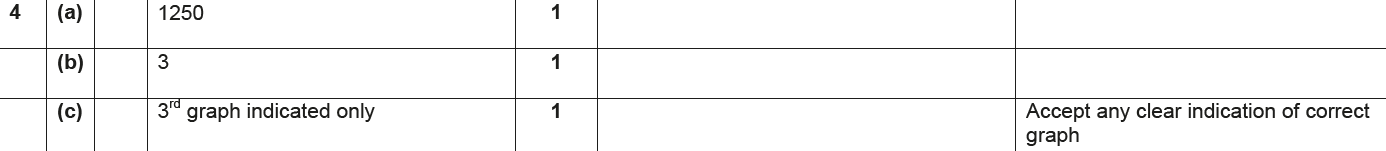 B
C
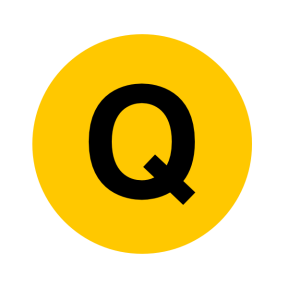 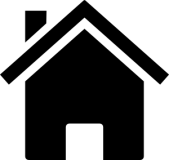 June 2017 2H Q12
Number
Percentages
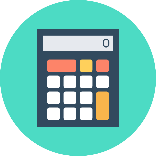 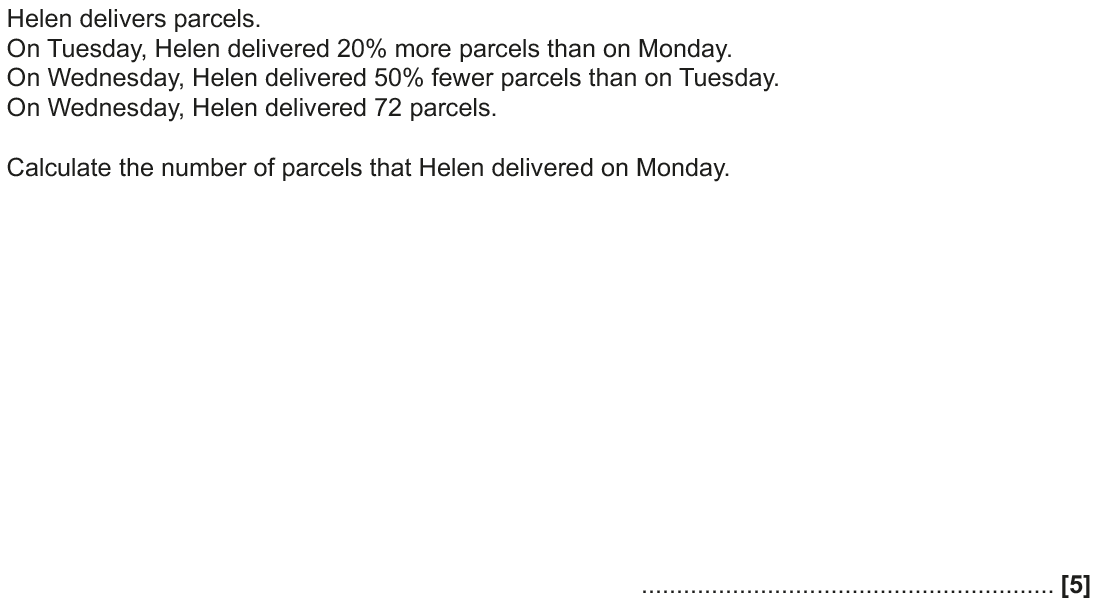 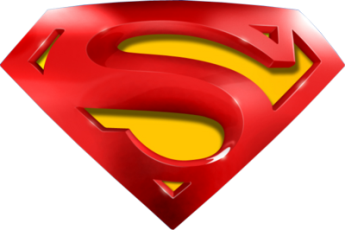 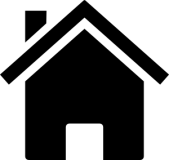 June 2017 2H Q12
Number
Percentages
A
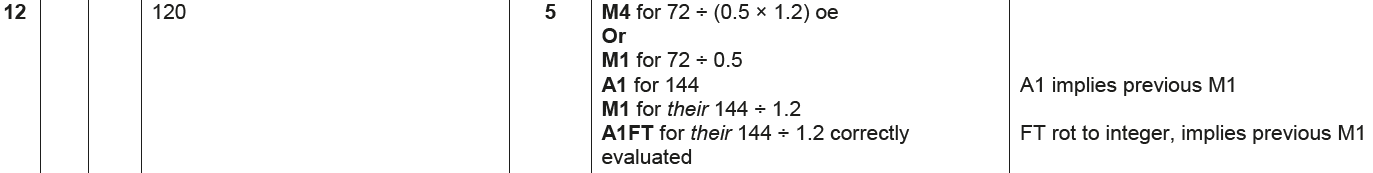 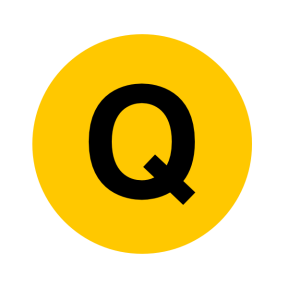 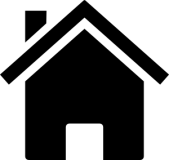 June 2017 3H Q1
Number
Percentages
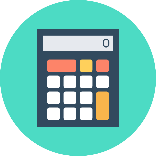 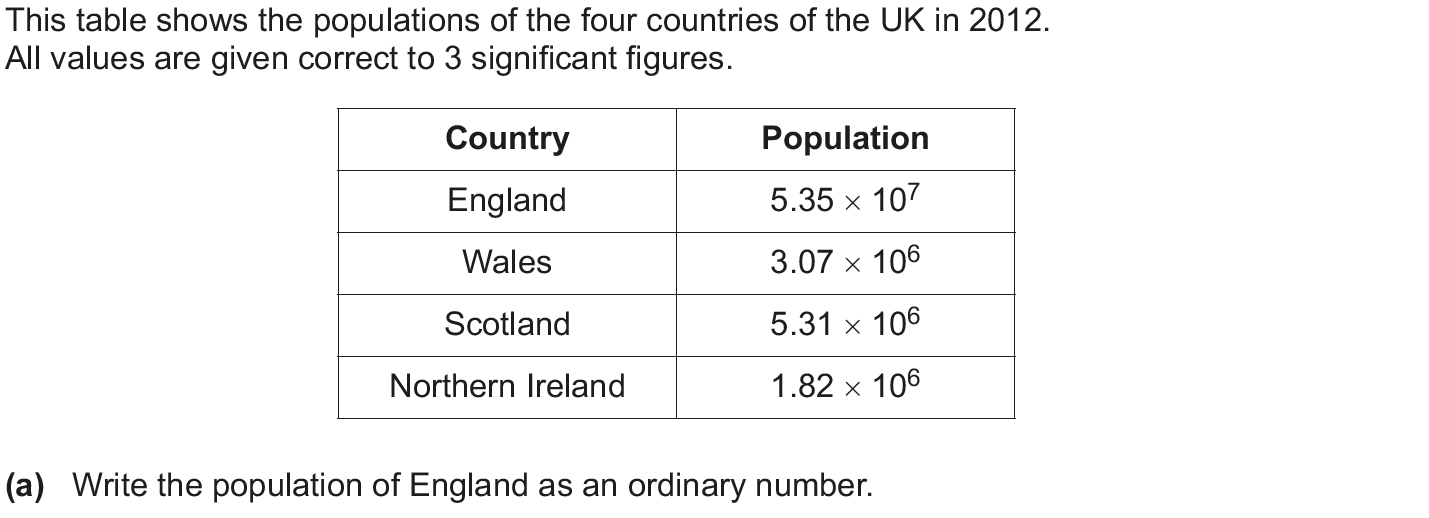 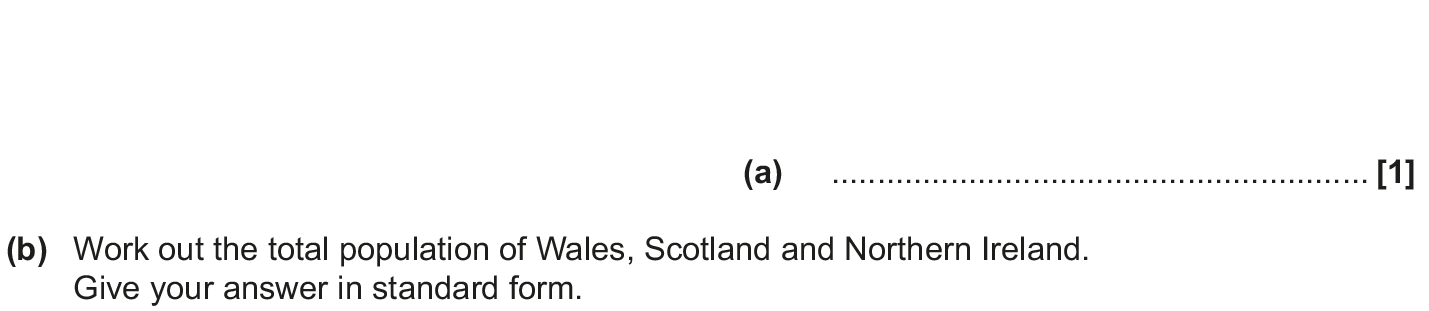 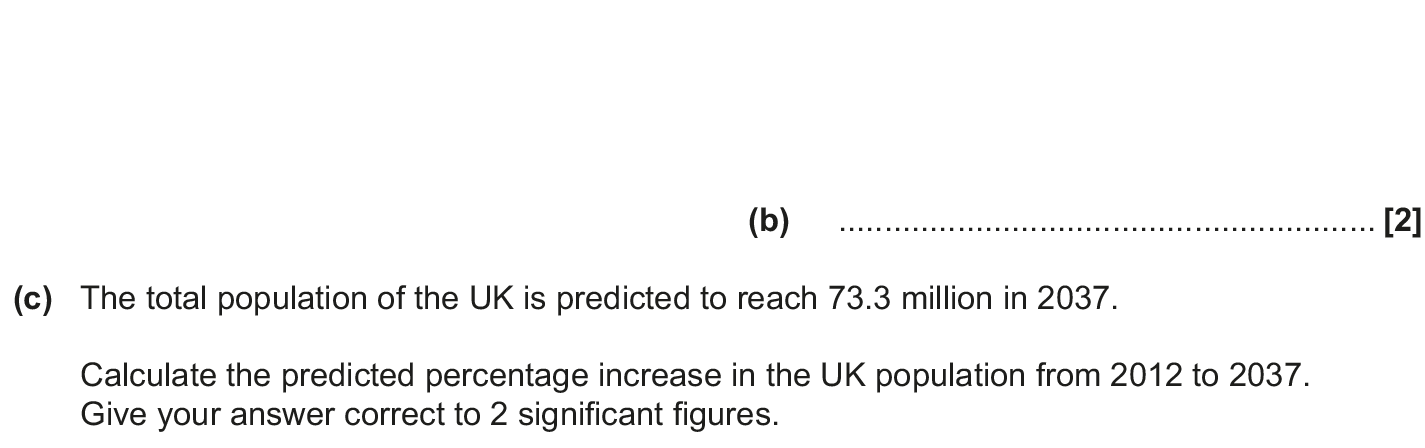 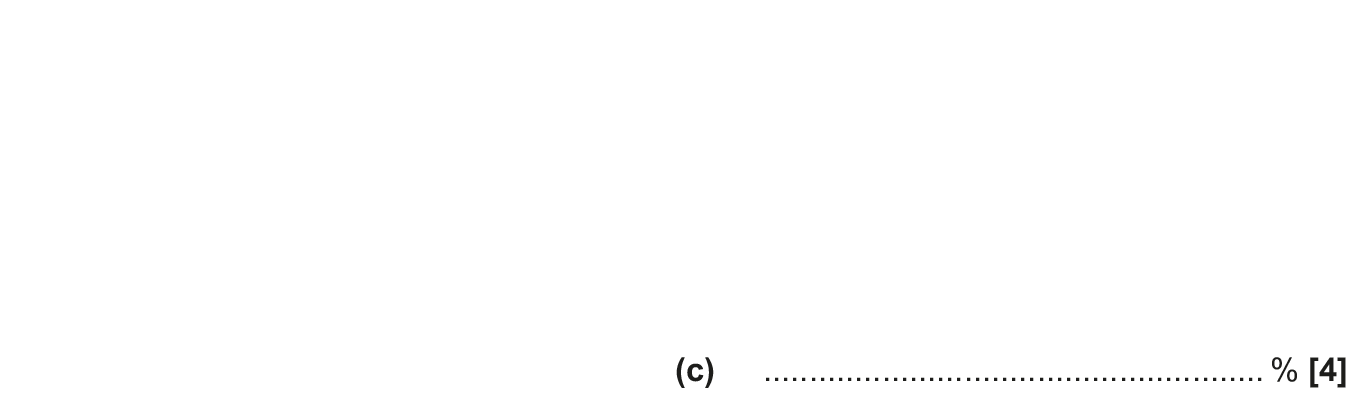 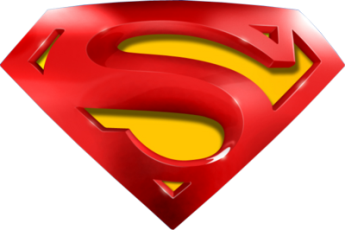 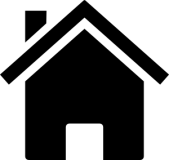 June 2017 3H Q1
Number
Percentages
A
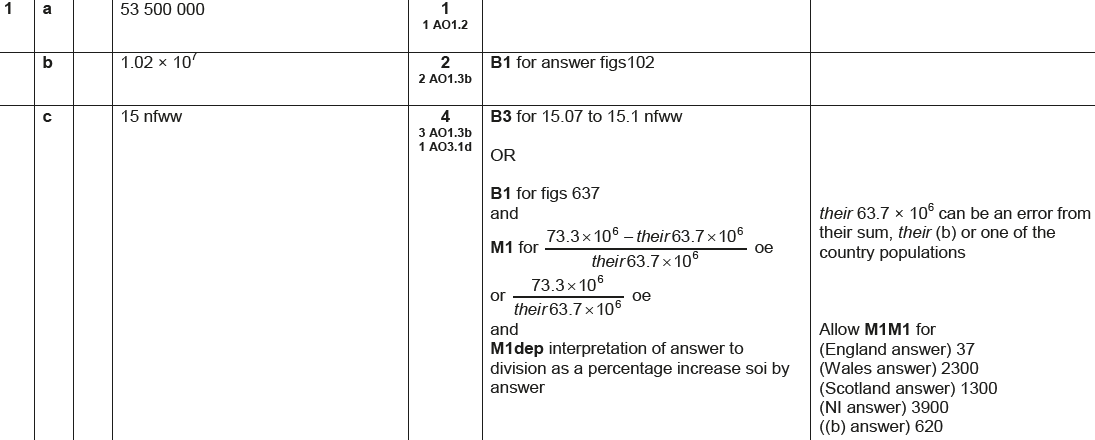 B
C
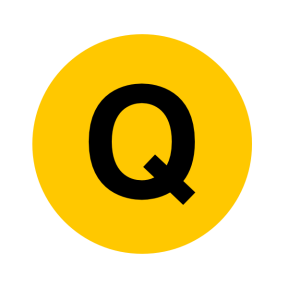 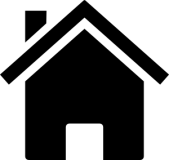 Nov 2017 2H Q7
Number
Percentages
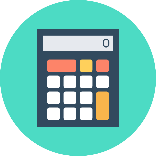 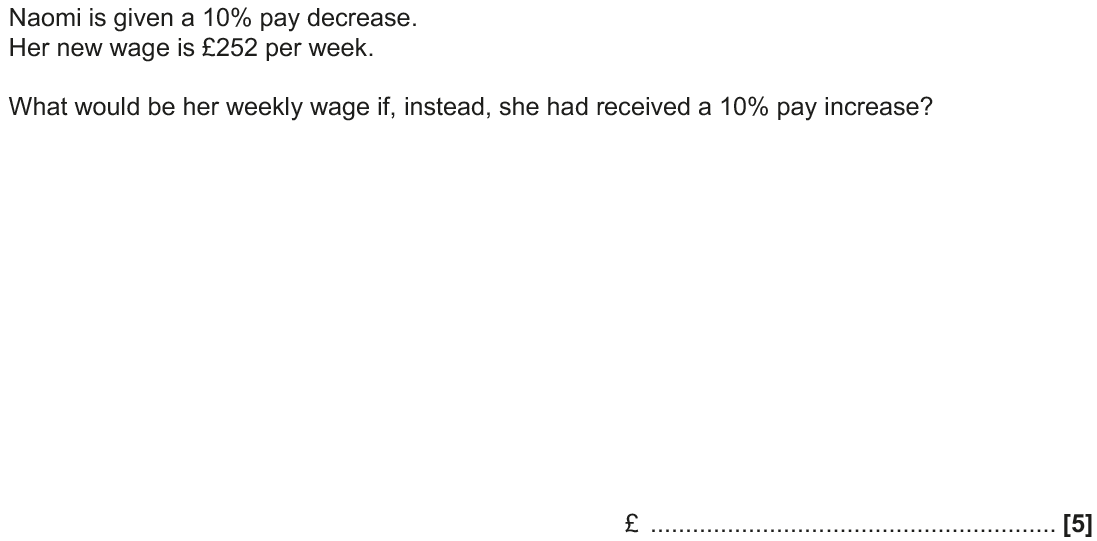 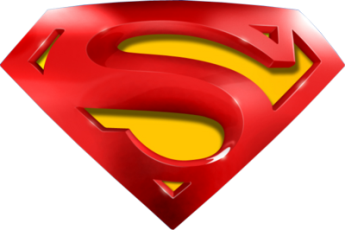 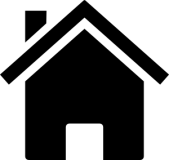 Nov 2017 2H Q7
Number
Percentages
A
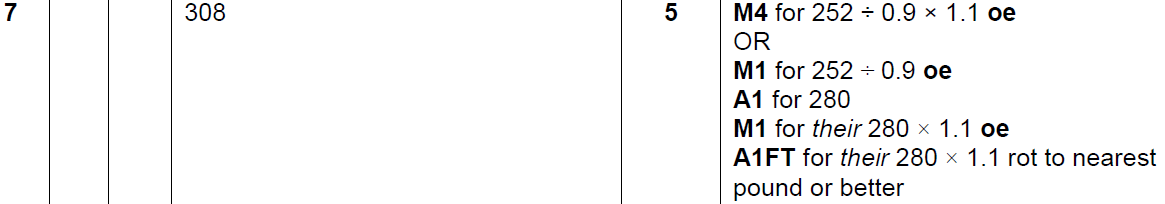 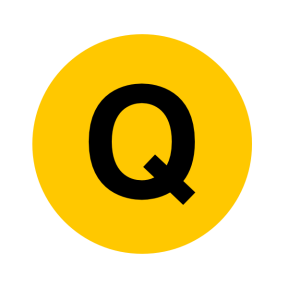 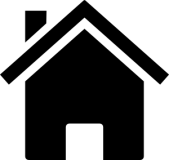 Nov 2017 2H Q11
Number
Percentages
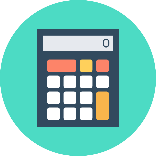 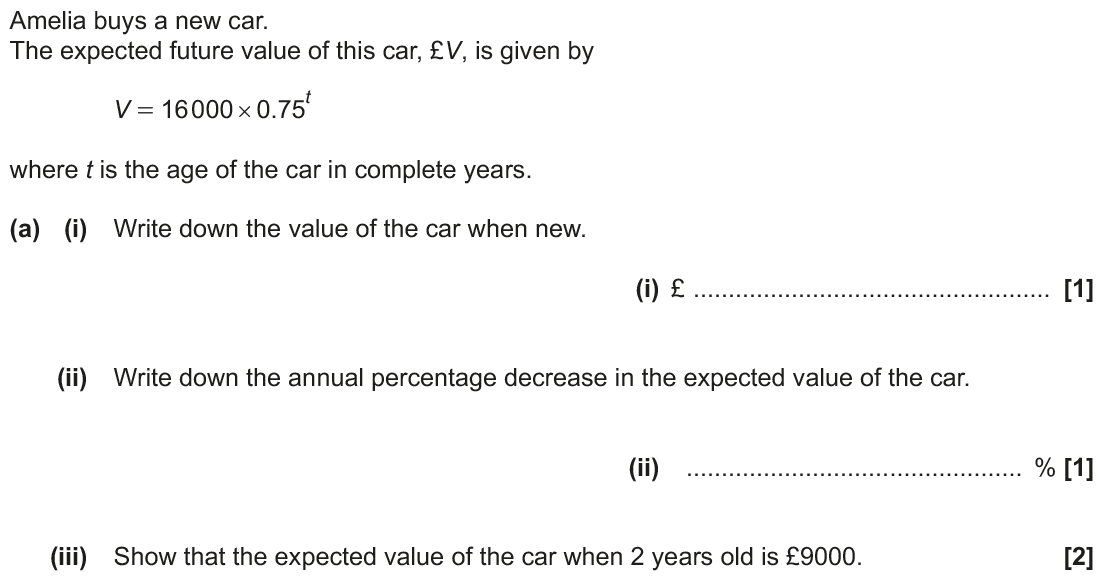 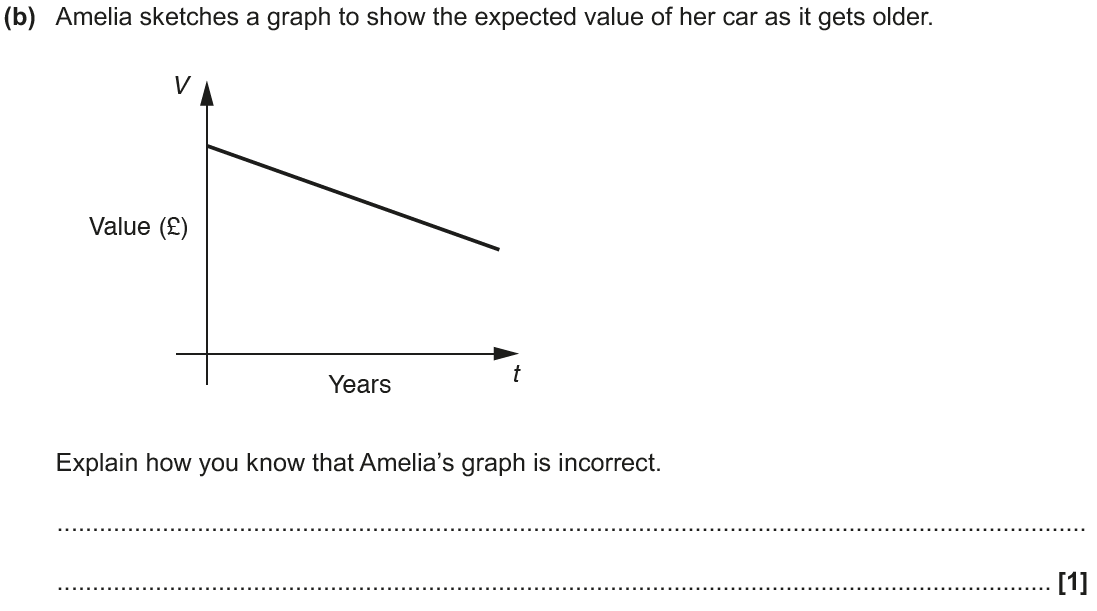 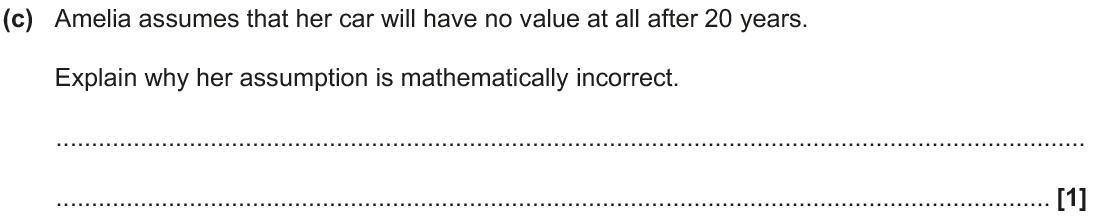 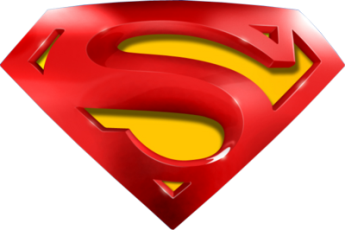 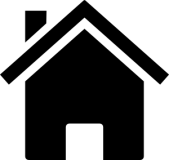 Nov 2017 2H Q11
Number
Percentages
A (i)
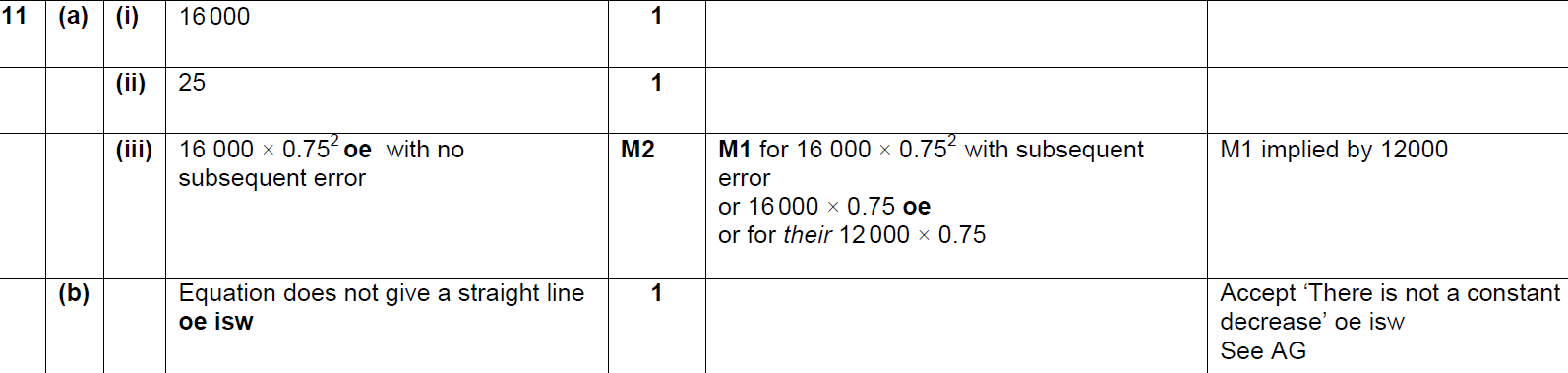 A (ii)
A (iii)
B
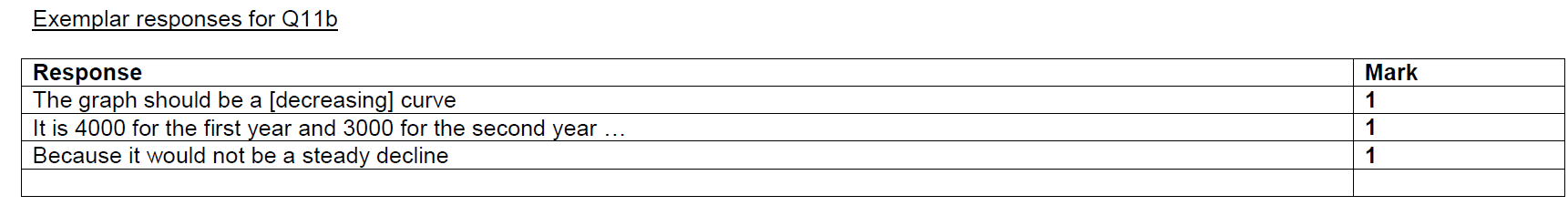 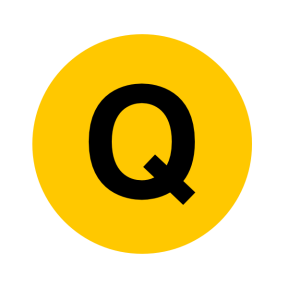 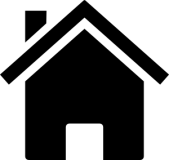 Nov 2017 3H Q7
Number
Percentages
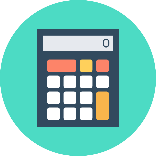 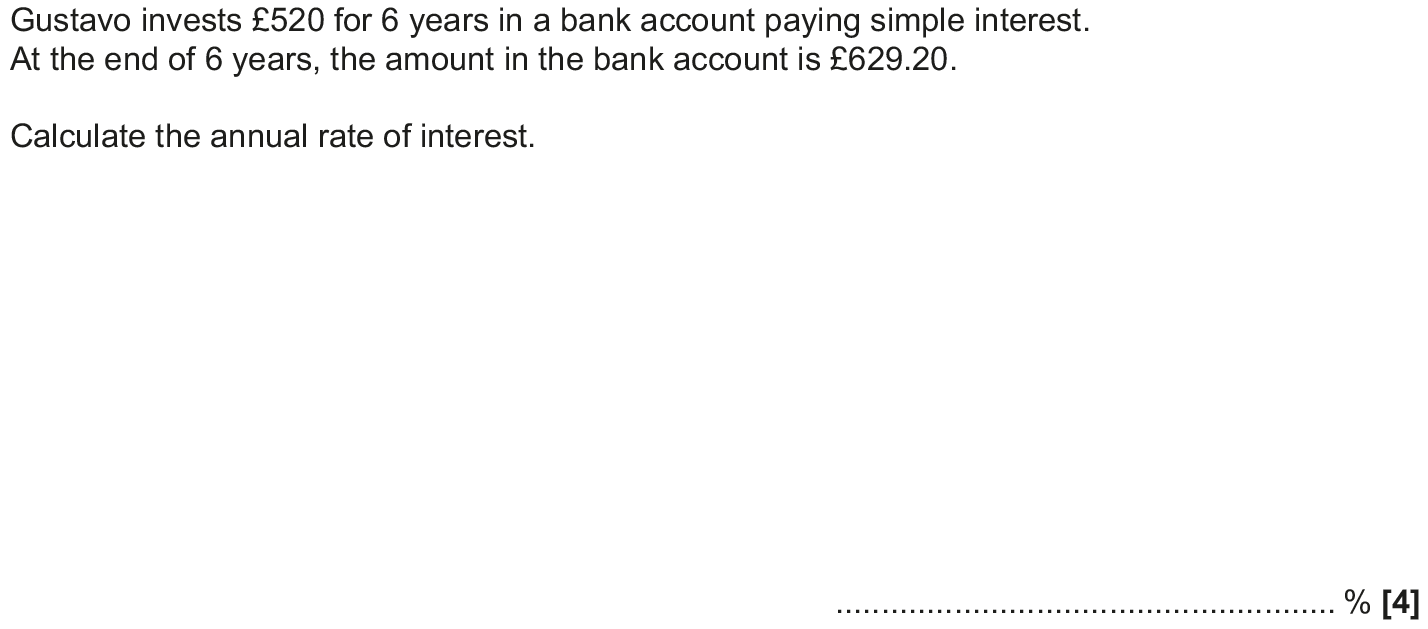 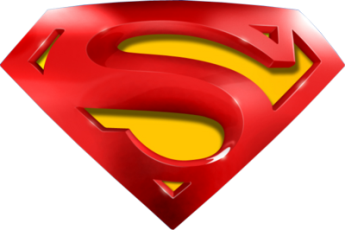 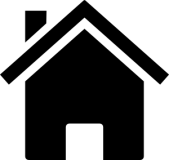 Nov 2017 3H Q7
Number
Percentages
A
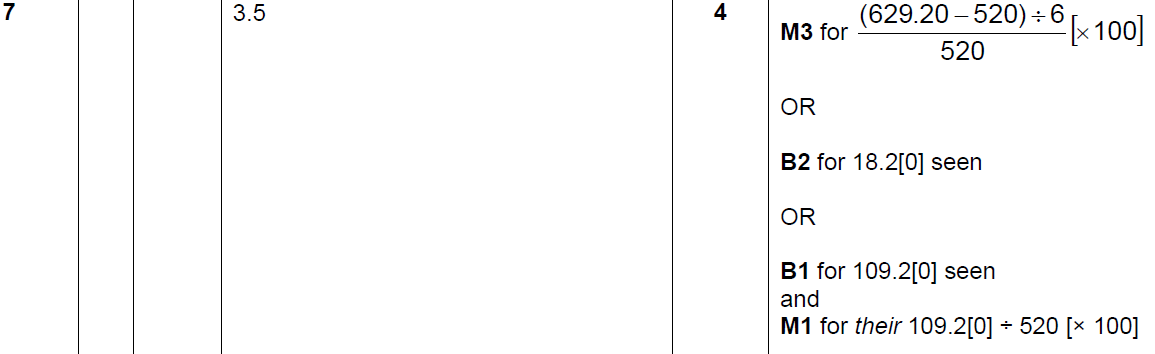 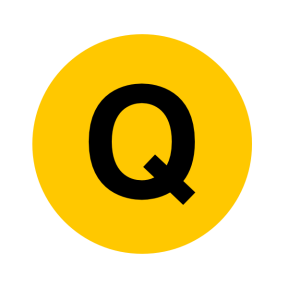 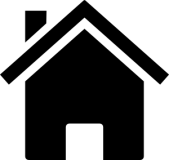 May 2018 1H Q11
Number
Percentages
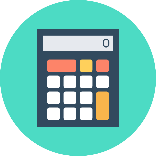 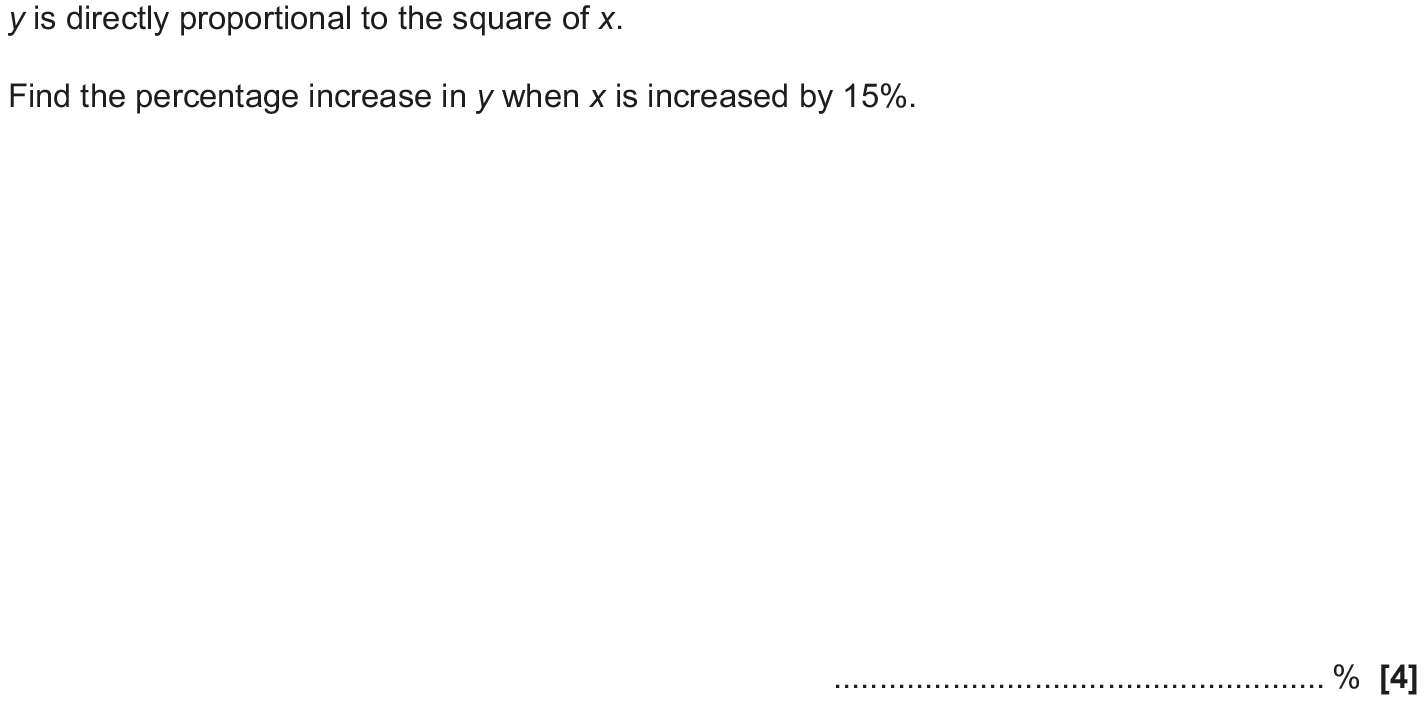 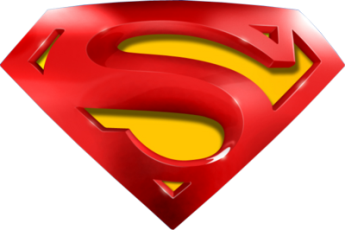 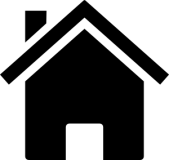 May 2018 1H Q11
Number
Percentages
A
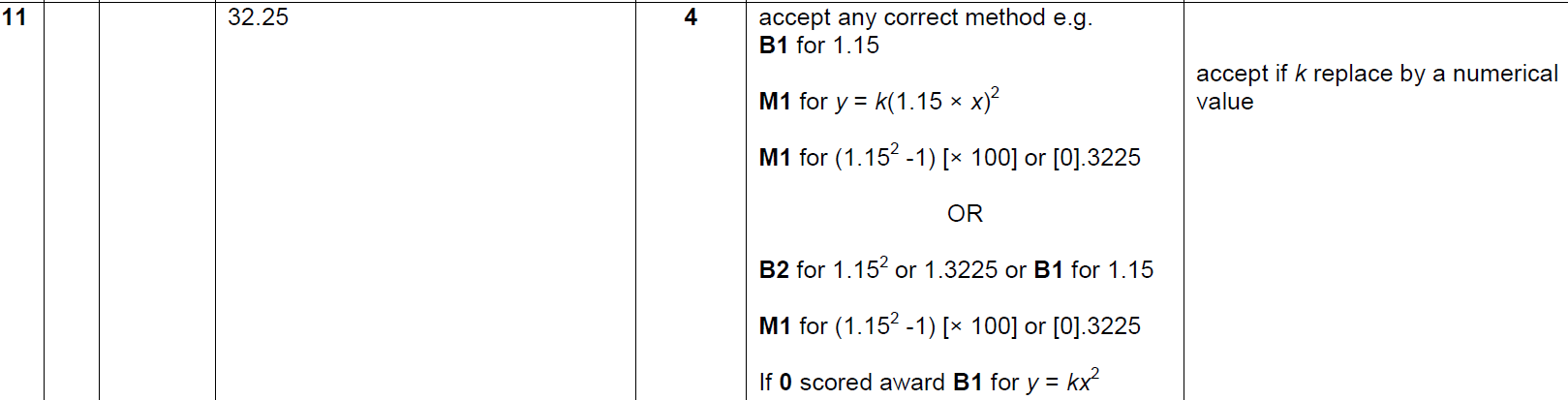 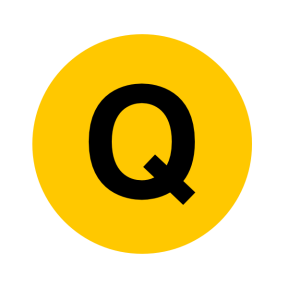 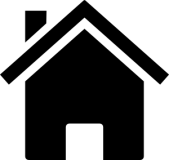 May 2018 1H Q12
Number
Percentages
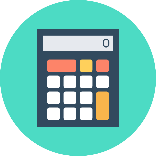 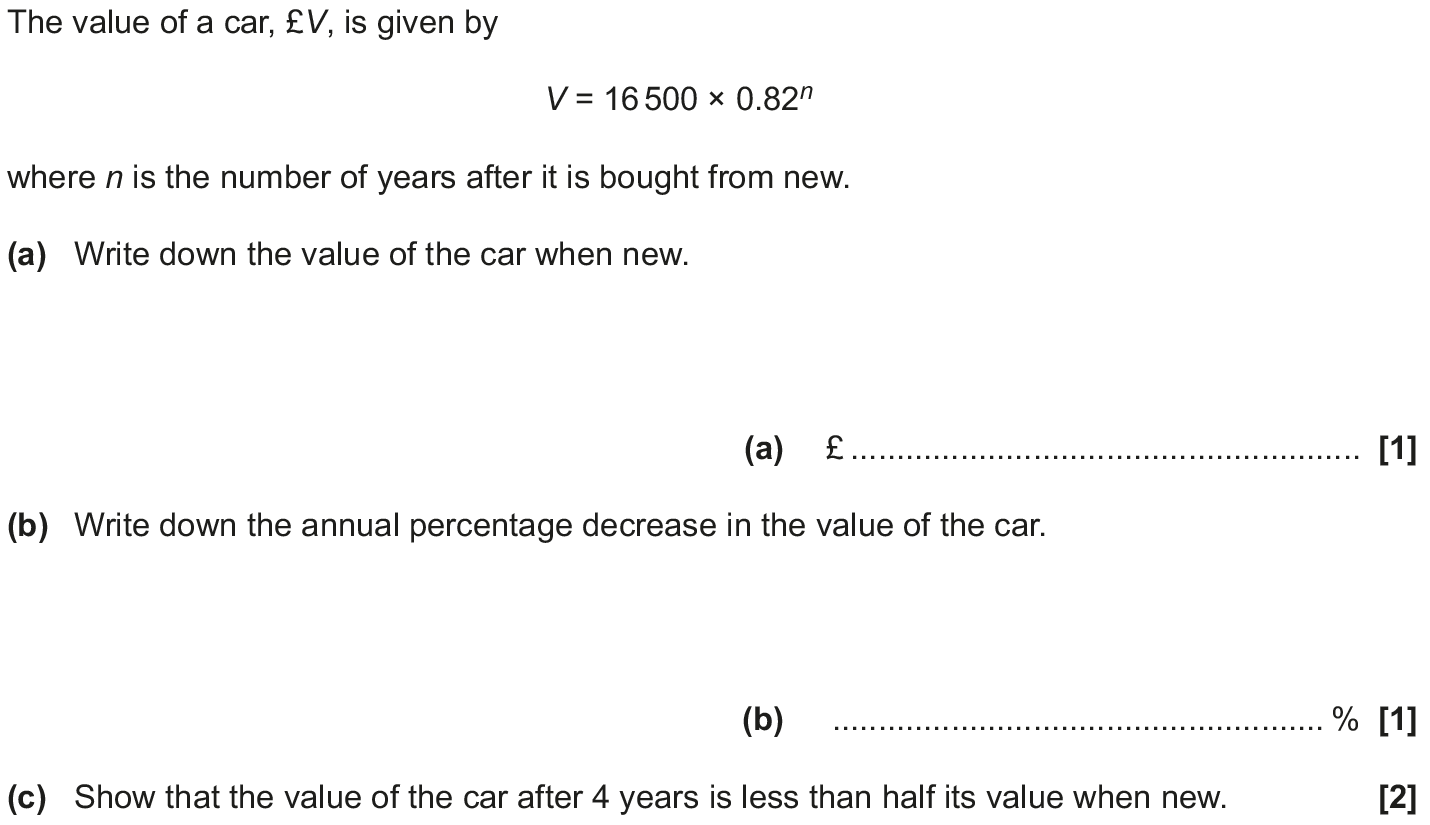 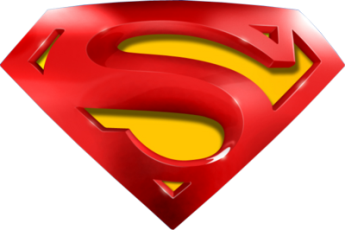 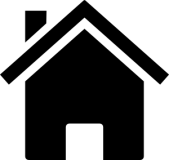 May 2018 1H Q12
Number
Percentages
A
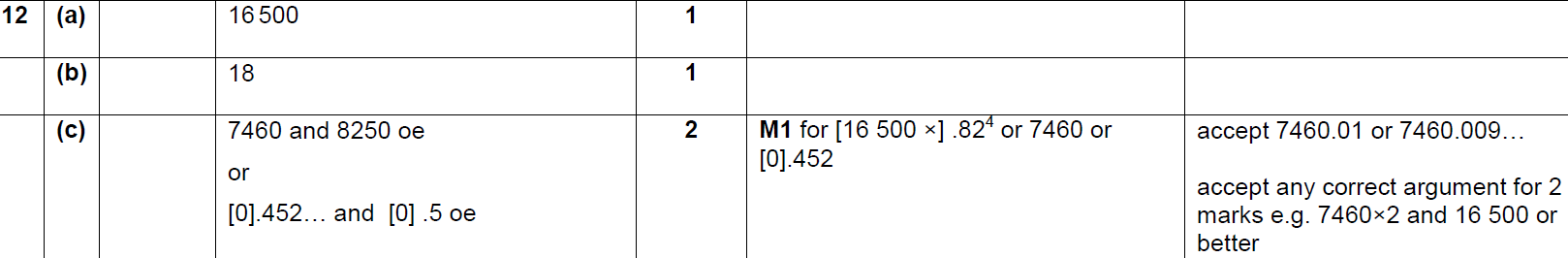 B
C
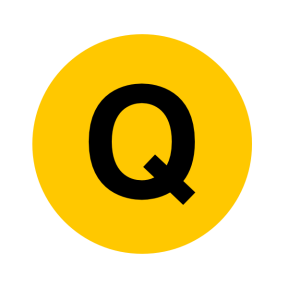 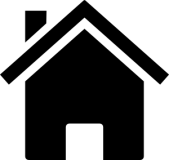 June 2018 2H Q6
Number
Percentages
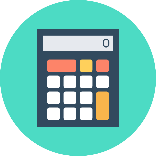 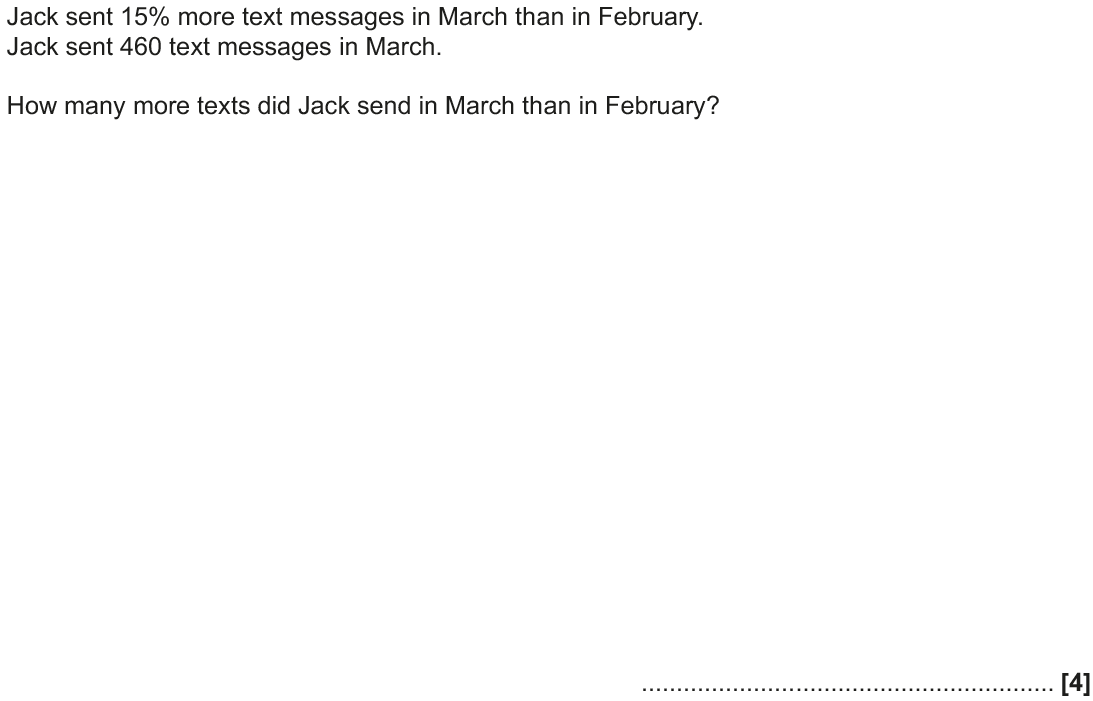 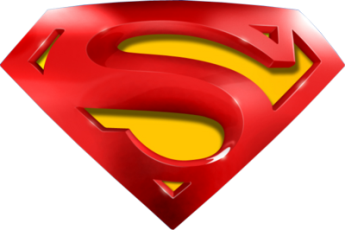 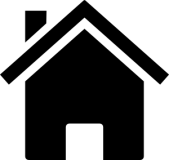 June 2018 2H Q6
Number
Percentages
A
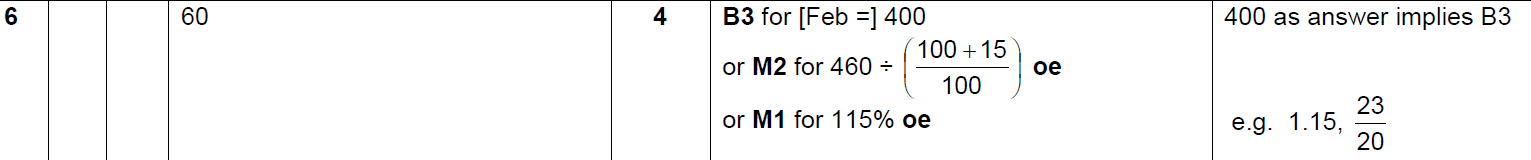 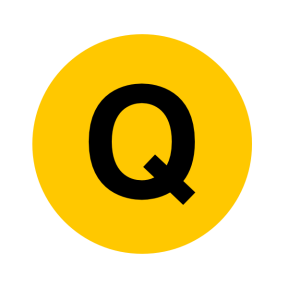 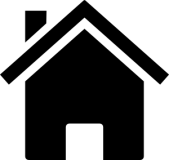 June 2018 3H Q15
Number
Percentages
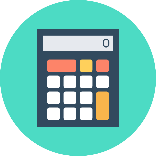 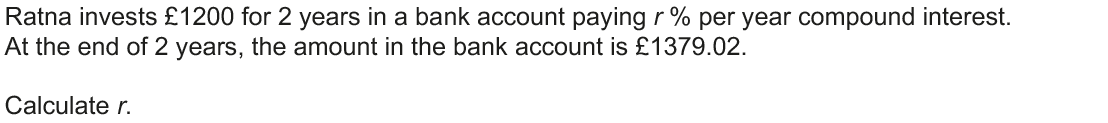 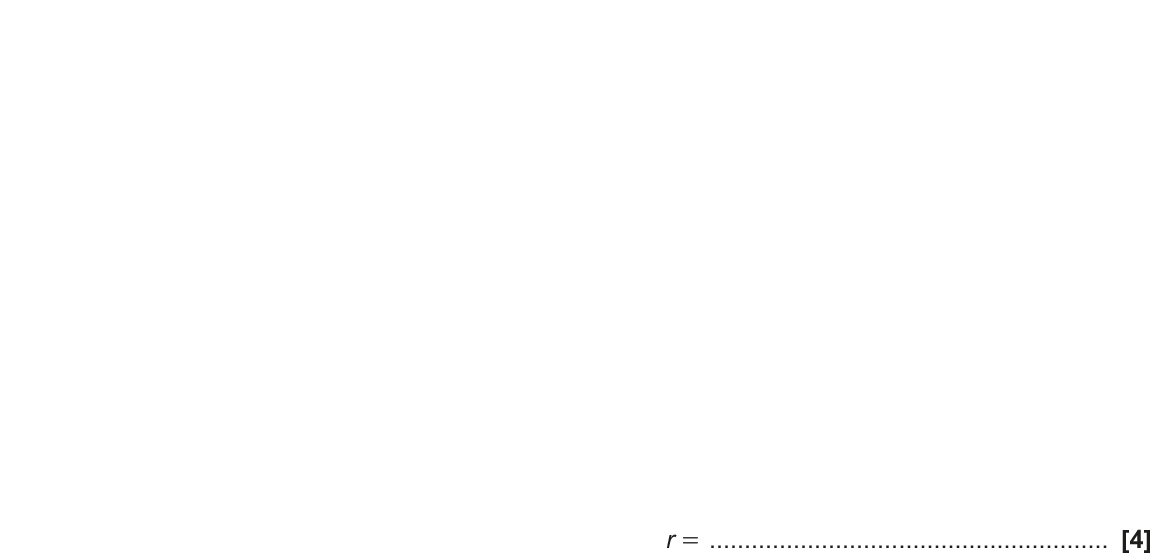 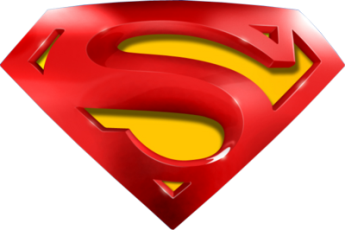 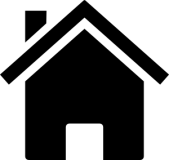 June 2018 3H Q15
Number
Percentages
A
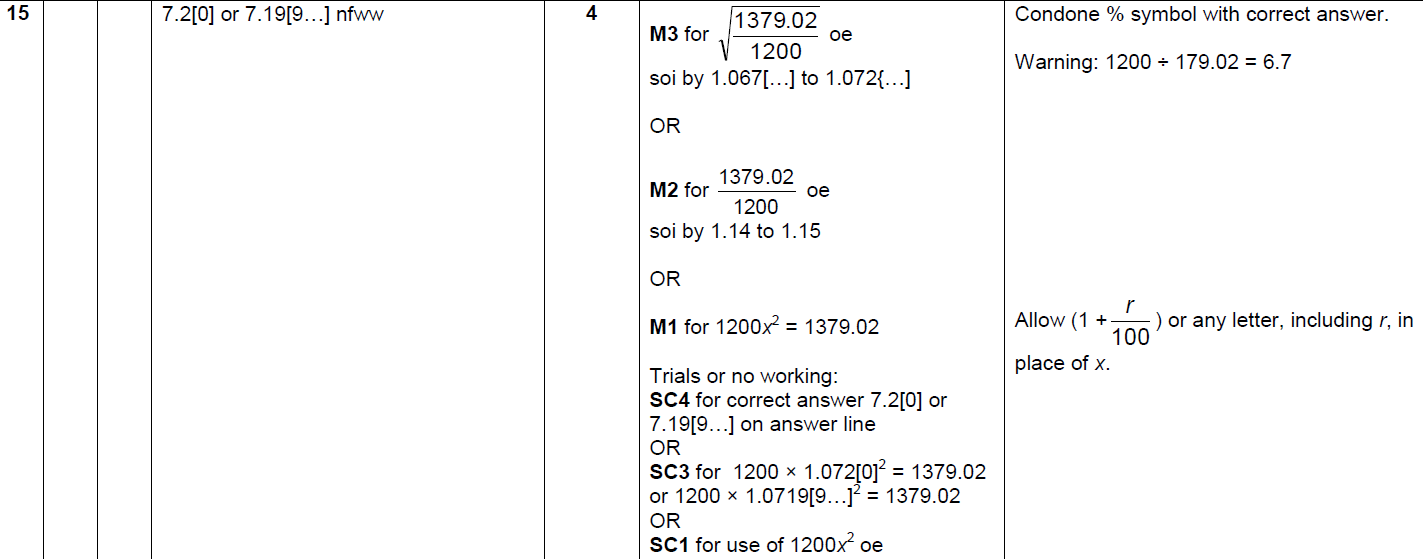 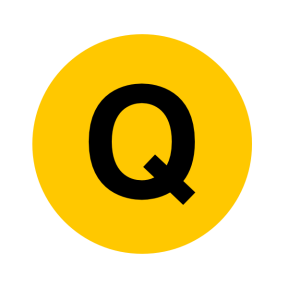 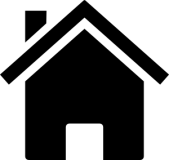 Nov 2018 1H Q1
Number
Percentages
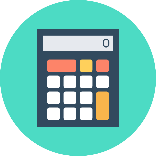 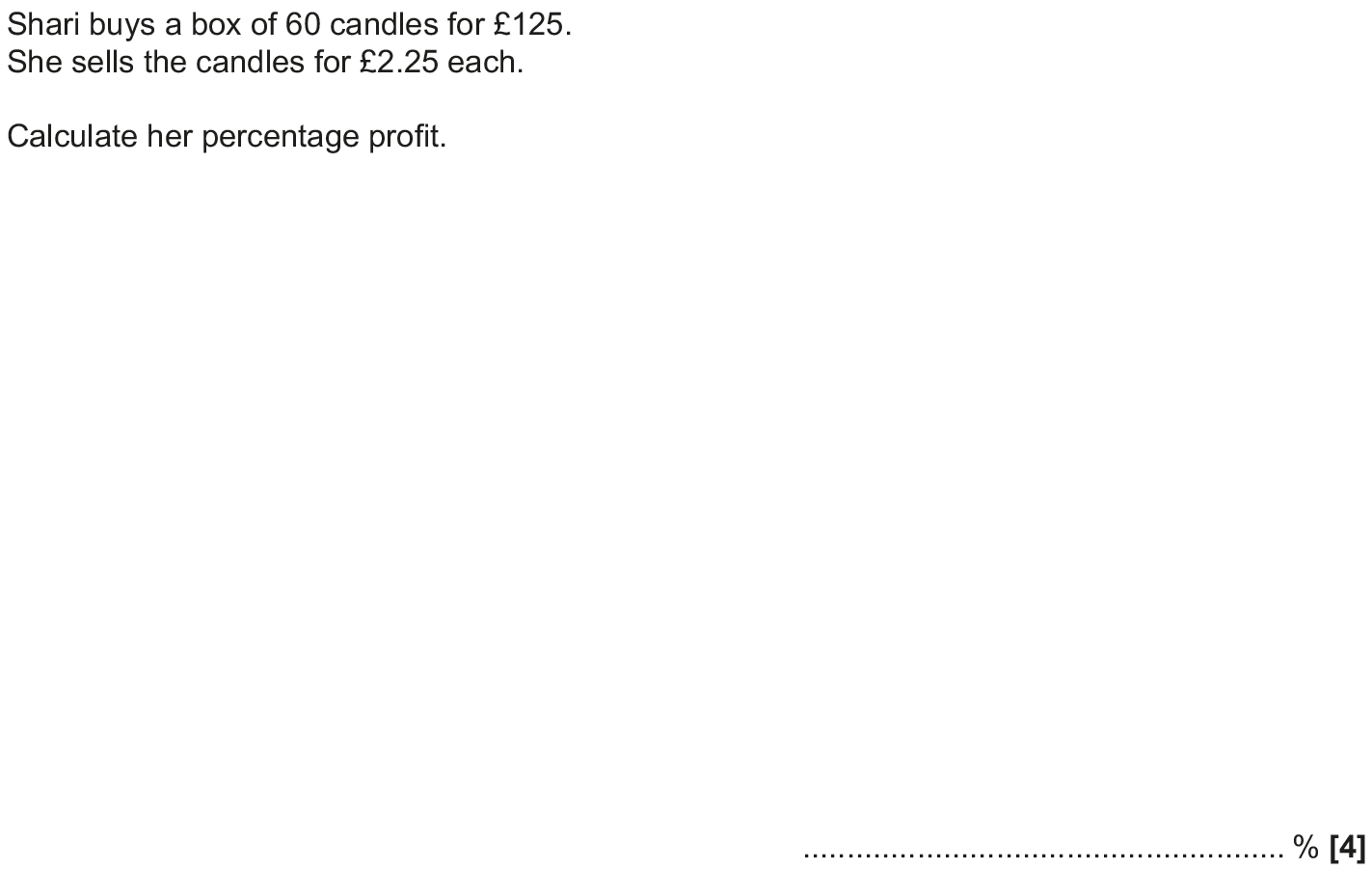 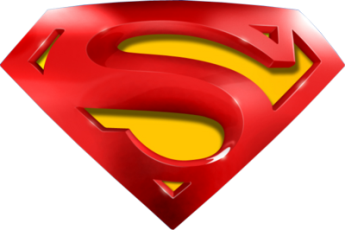 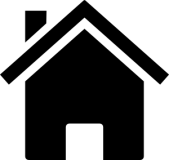 Nov 2018 1H Q1
Number
Percentages
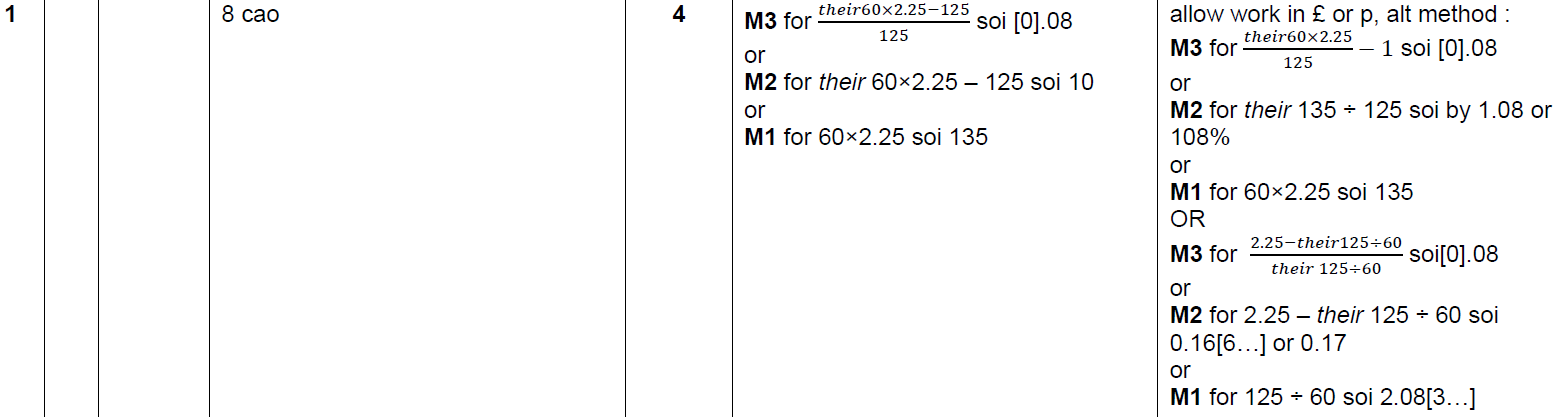 A
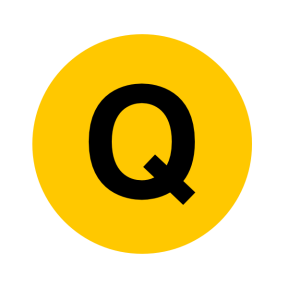 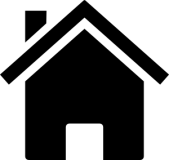 Nov 2018 1H Q4
Number
Percentages
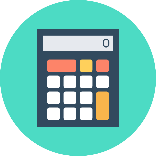 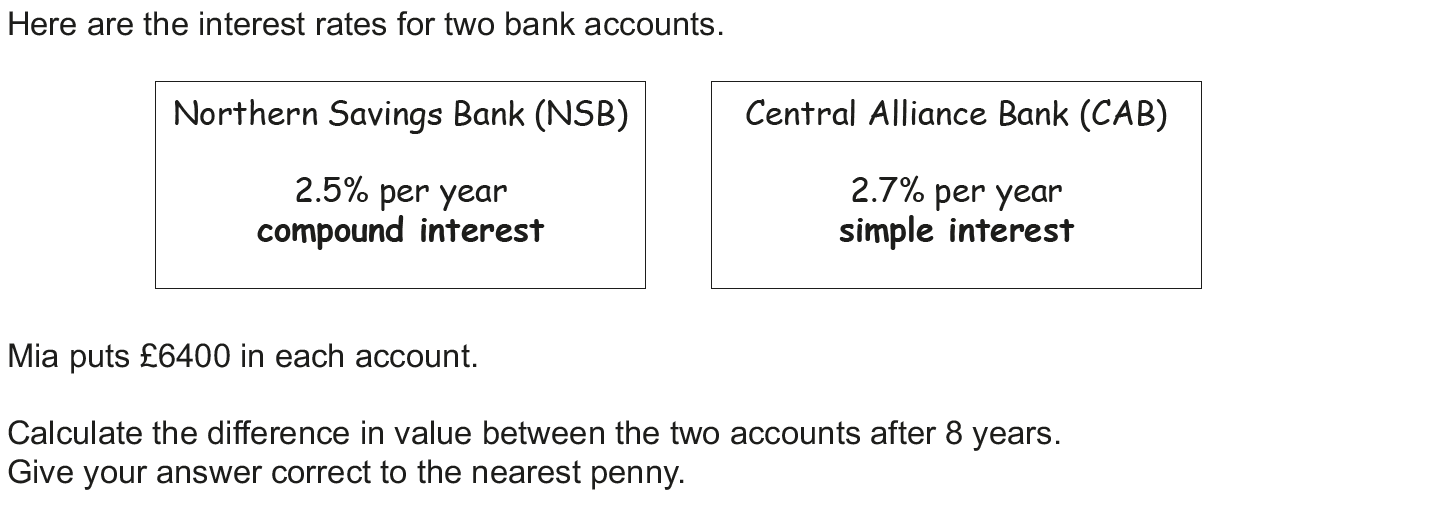 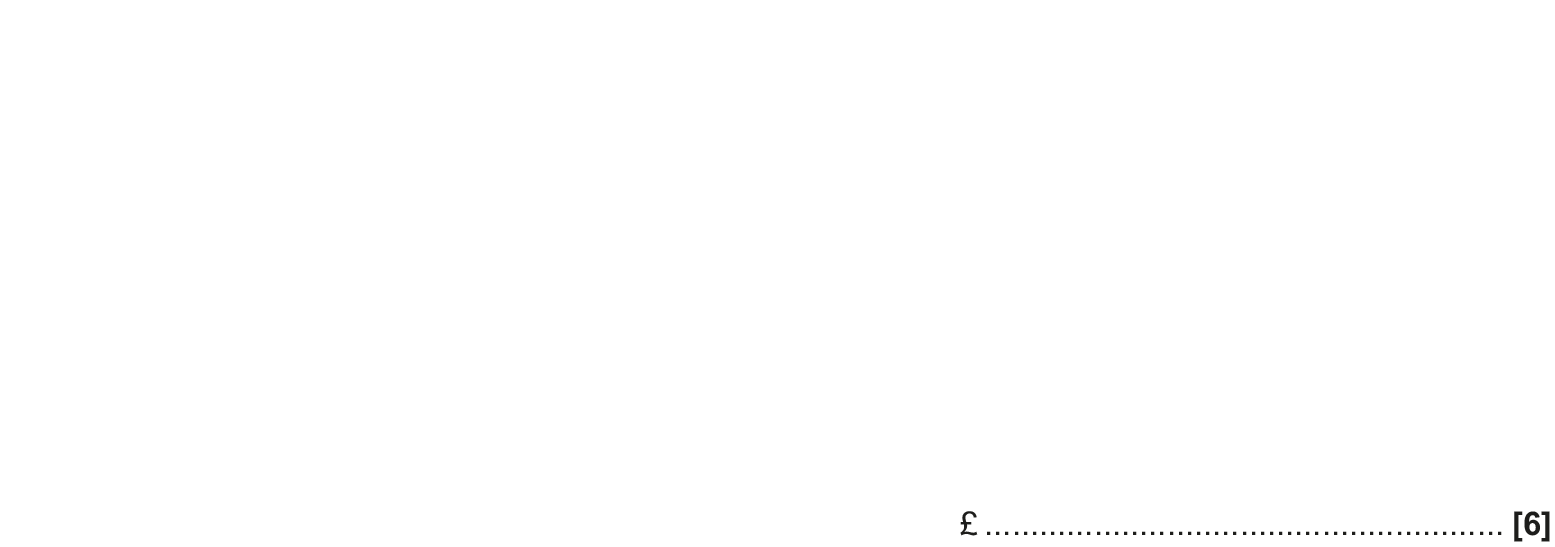 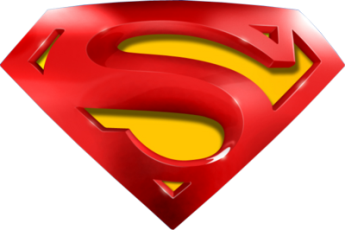 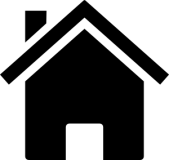 Nov 2018 1H Q4
Number
Percentages
A
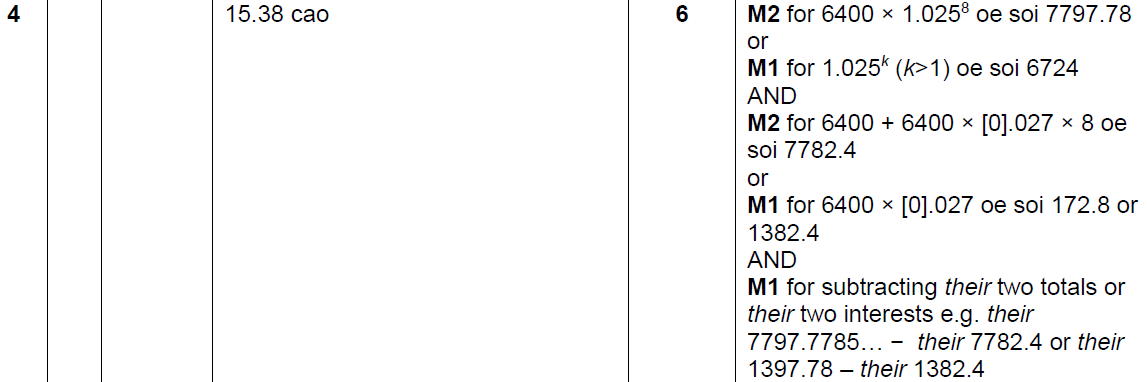 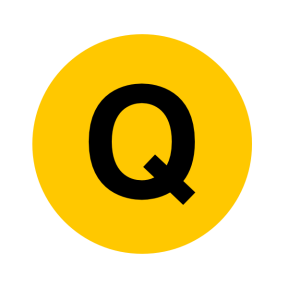 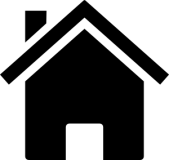 Nov 2018 2H Q7
Number
Percentages
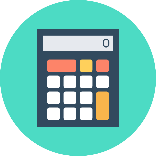 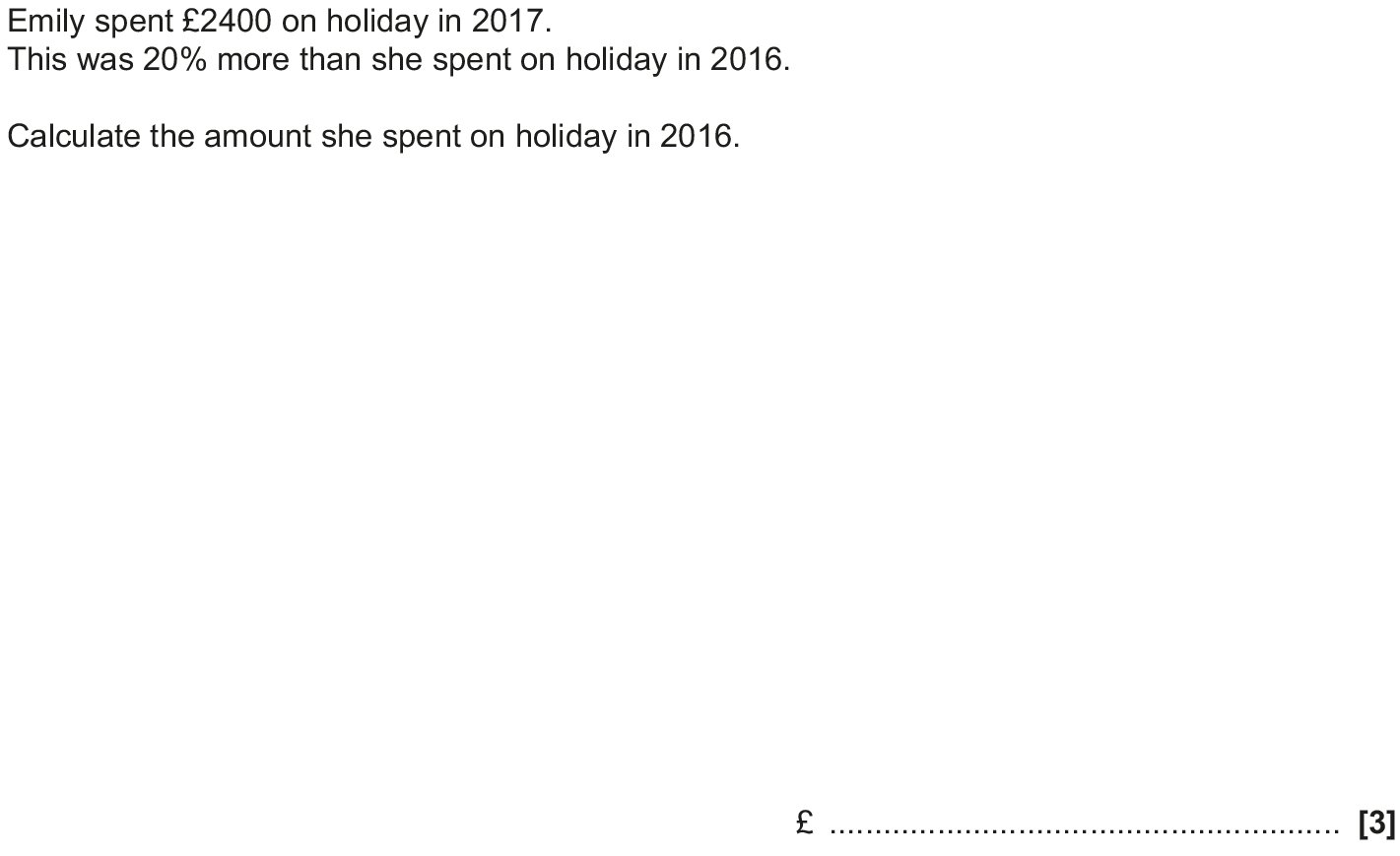 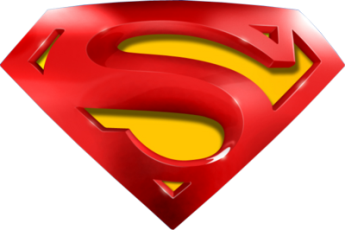 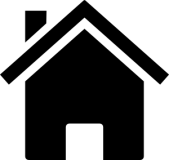 Nov 2018 2H Q7
Number
Percentages
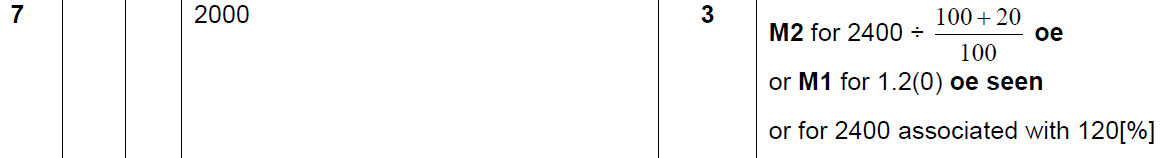 A
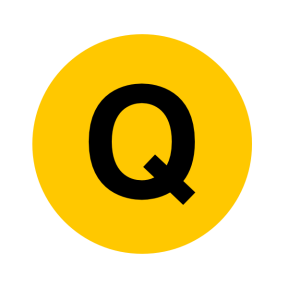 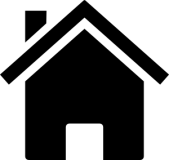 Nov 2018 2H Q11
Number
Percentages
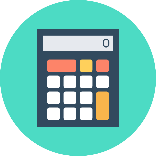 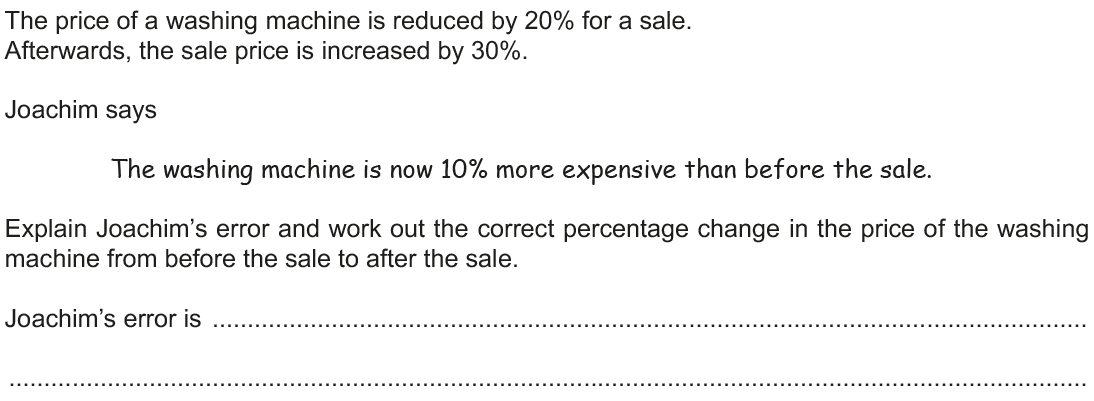 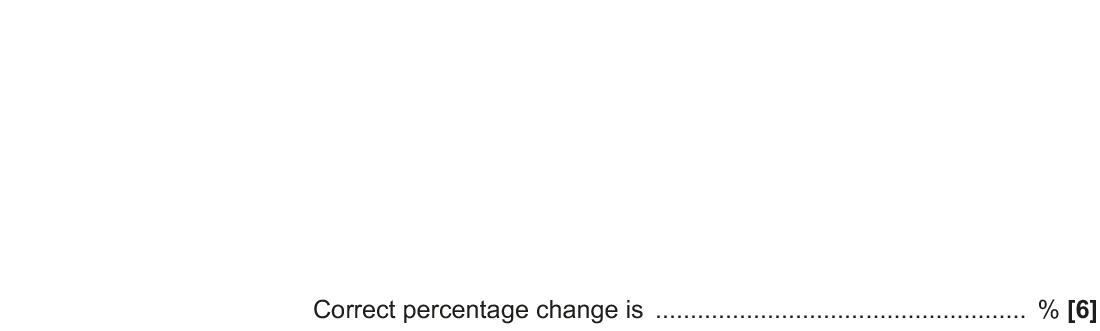 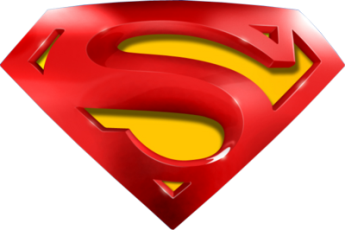 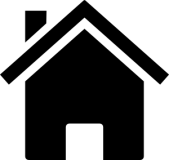 Nov 2018 2H Q11
Number
Percentages
A
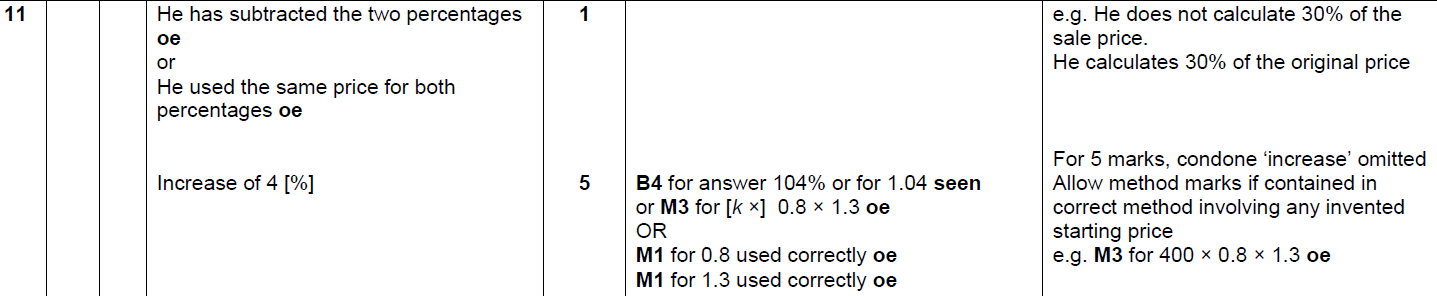 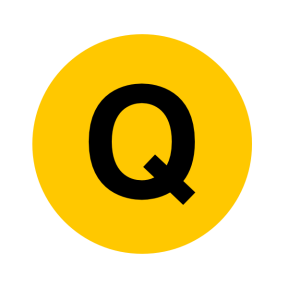 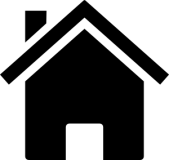 Number
Recurring Decimals
Recurring Decimals
June 2017
2H Q13
Nov 2017
2H Q12
Practice
2H Q9
June 2018
2H Q13
Nov 2018
3H Q14
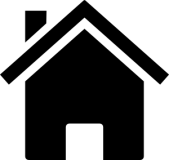 Practice 2H Q9
Number
Recurring Decimals
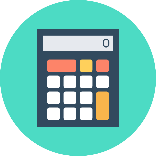 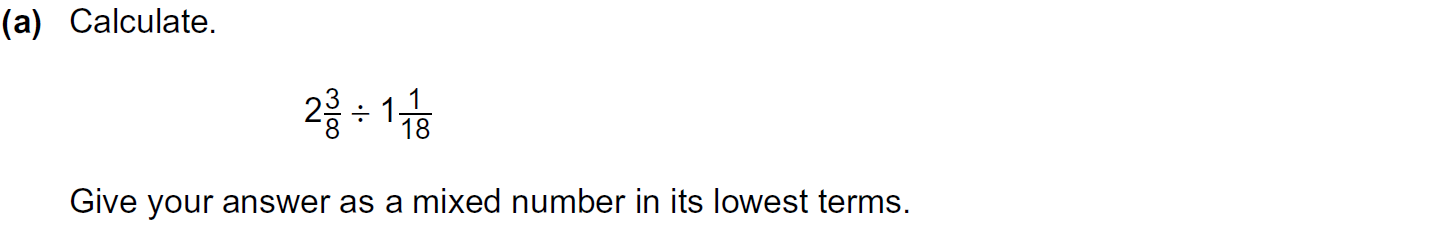 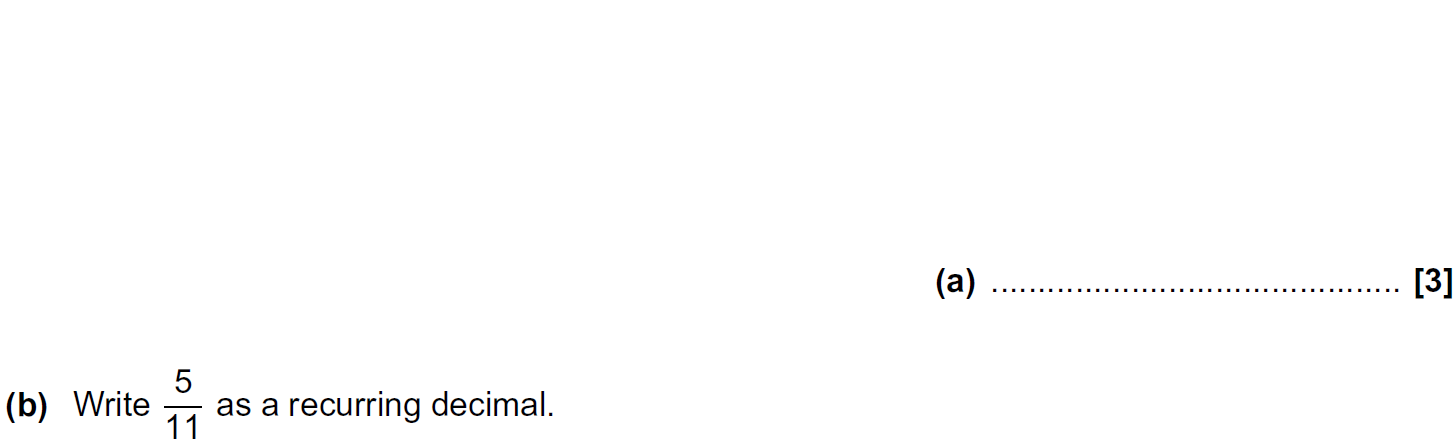 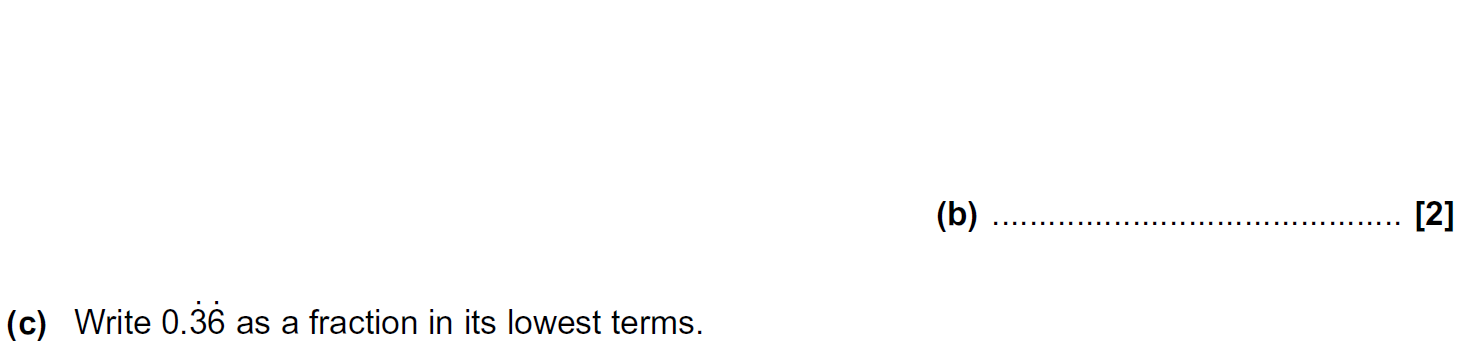 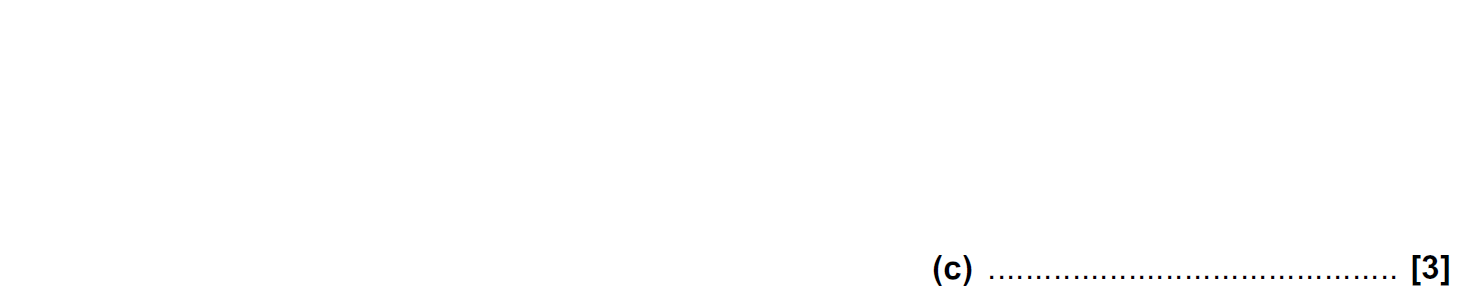 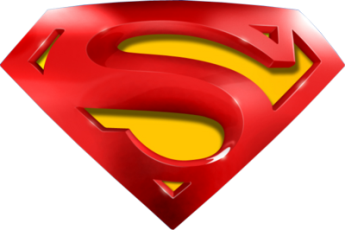 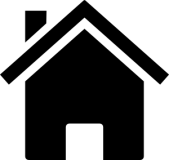 Practice 2H Q9
Number
Recurring Decimals
A
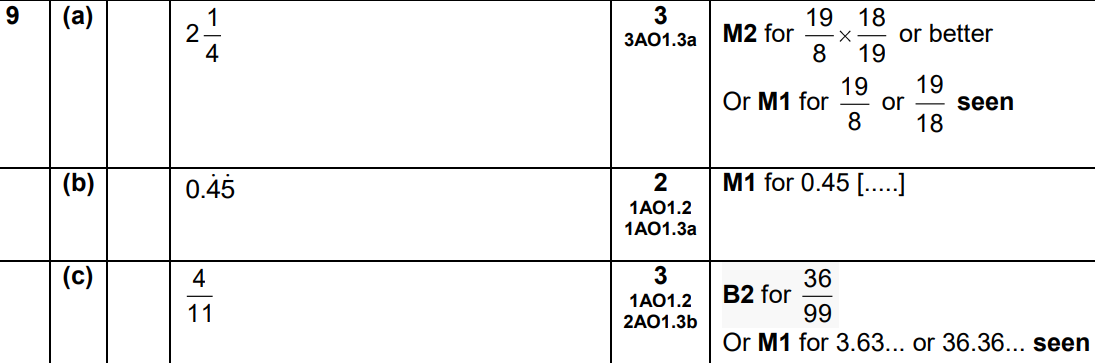 B
C
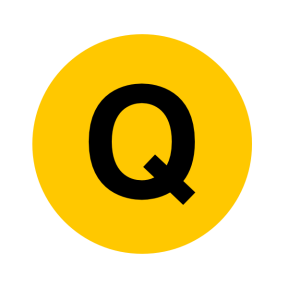 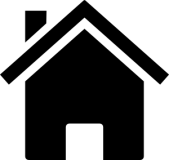 June 2017 2H Q13
Number
Recurring Decimals
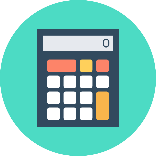 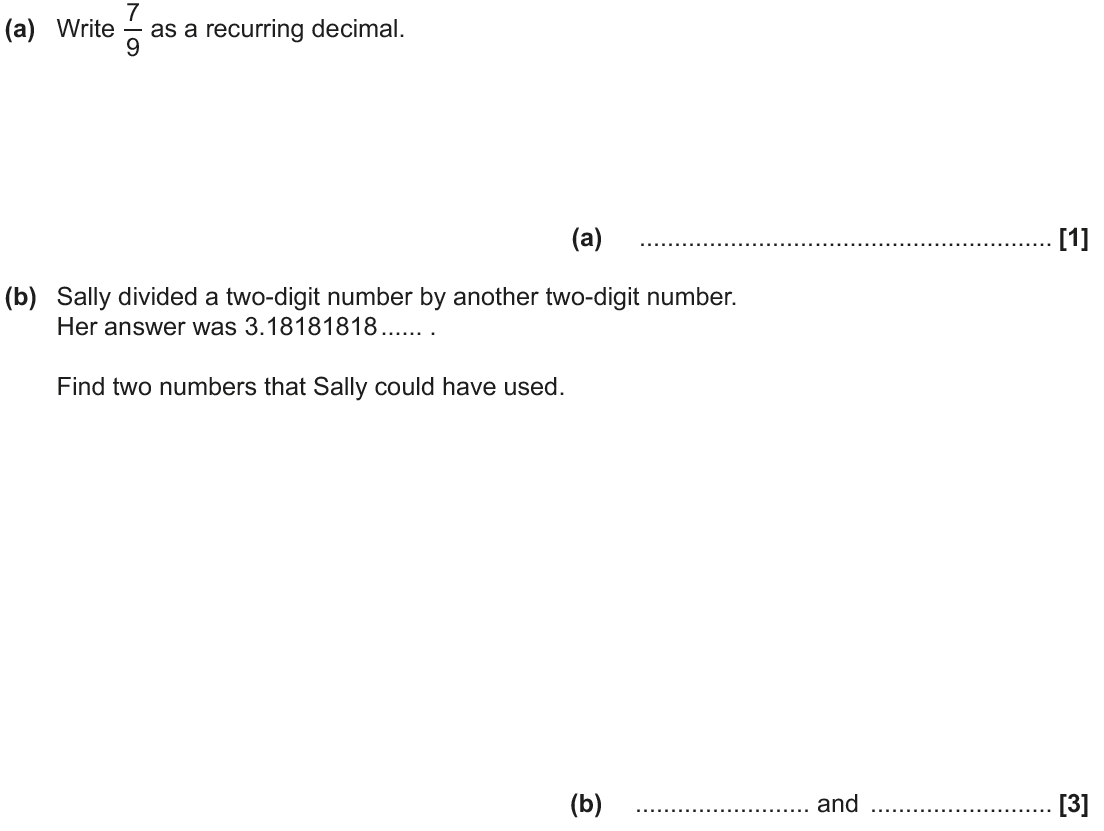 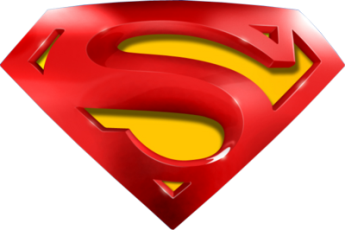 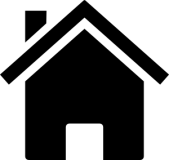 June 2017 2H Q13
Number
Recurring Decimals
A
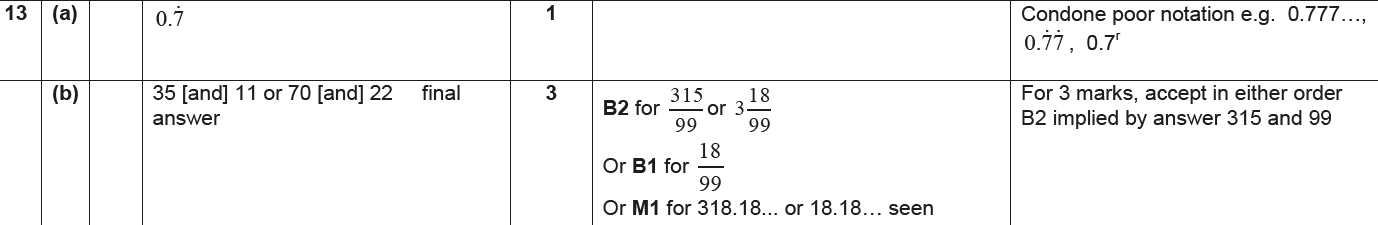 B
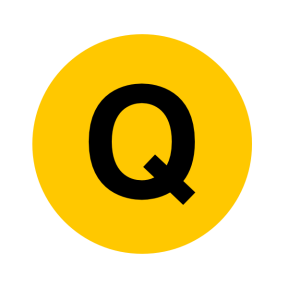 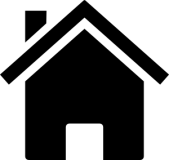 Nov 2017 2H Q12
Number
Recurring Decimals
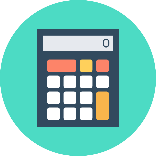 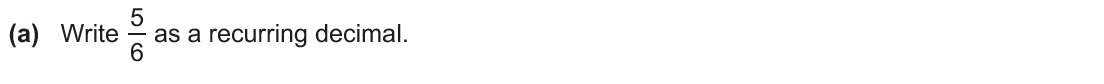 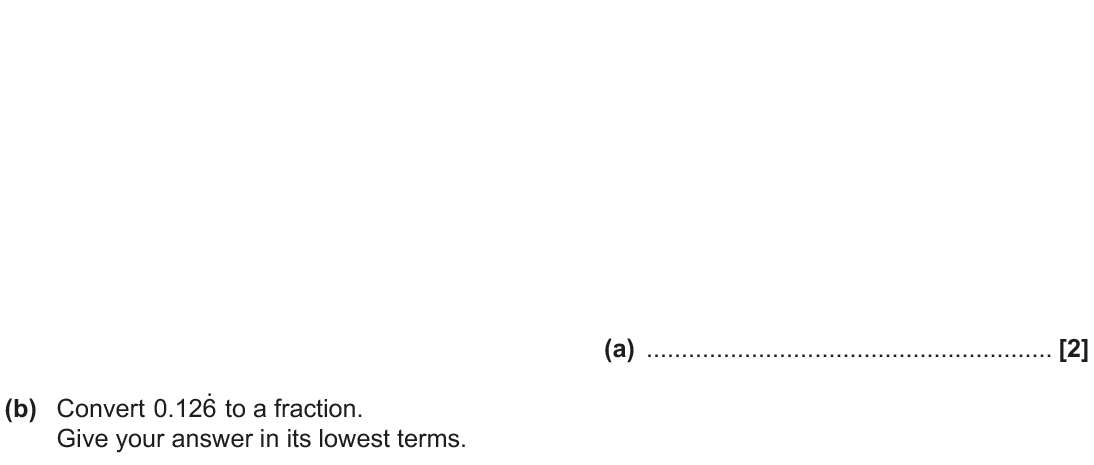 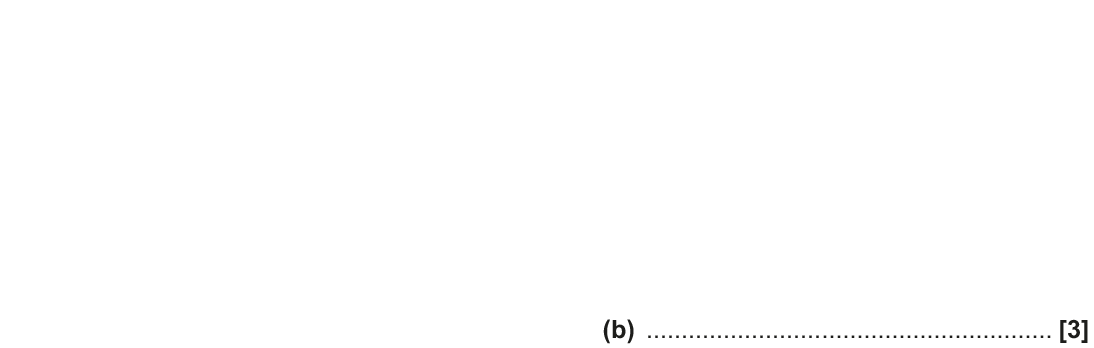 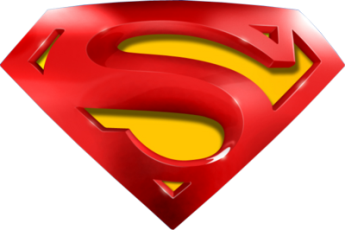 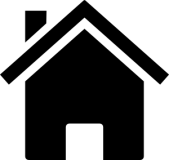 Nov 2017 2H Q12
Number
Recurring Decimals
A
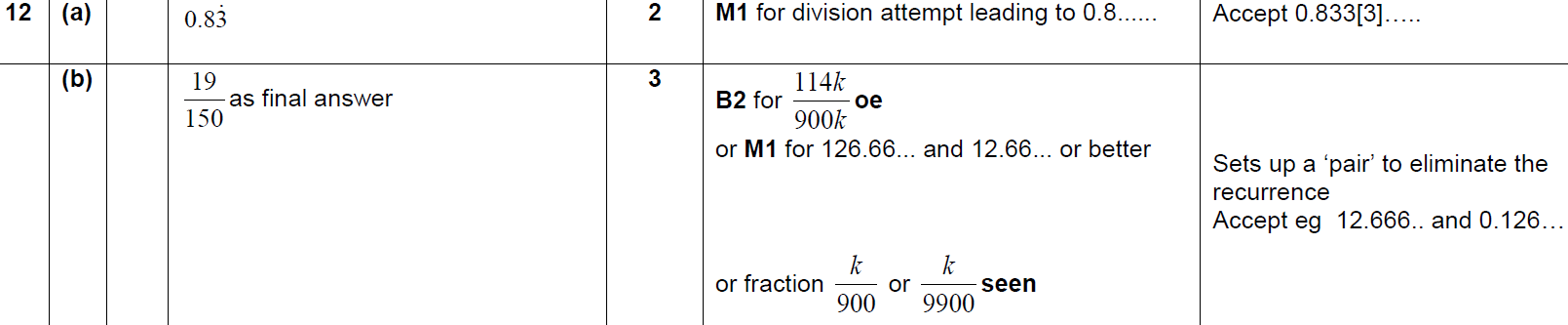 B
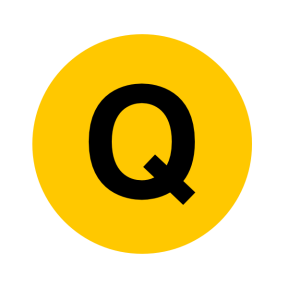 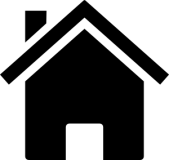 June 2018 2H Q13
Number
Recurring Decimals
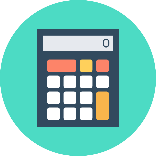 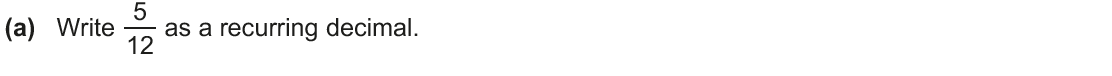 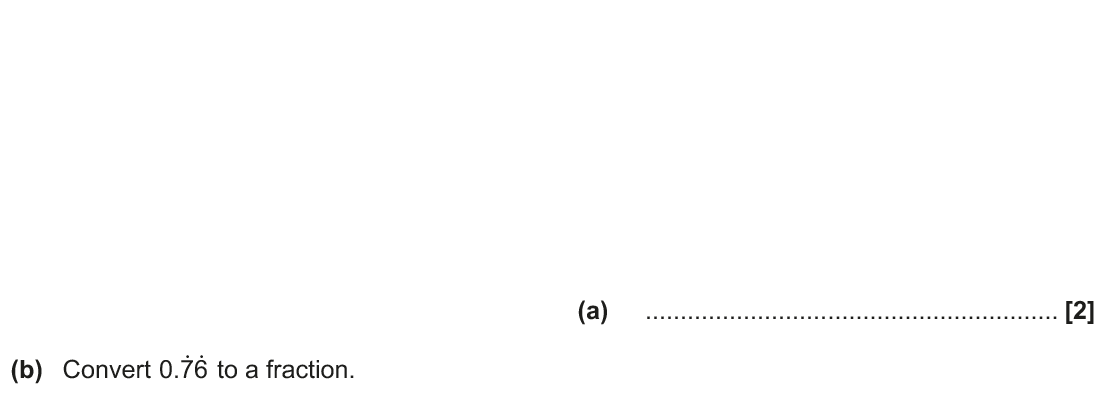 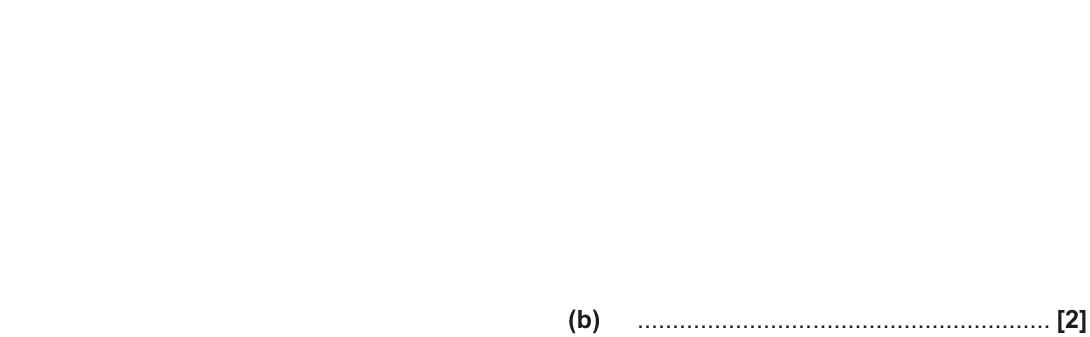 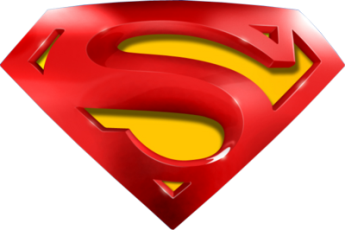 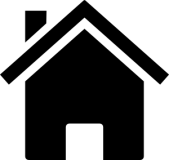 June 2018 2H Q13
Number
Recurring Decimals
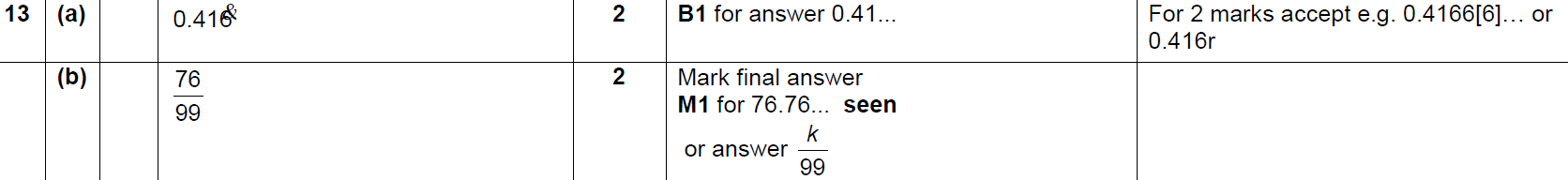 A
B
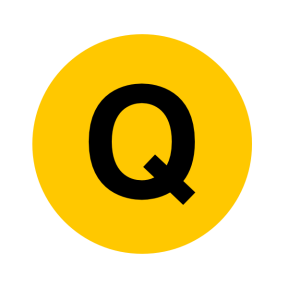 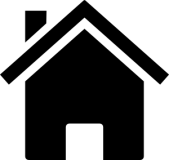 Nov 2018 3H Q14
Number
Recurring Decimals
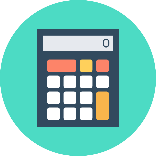 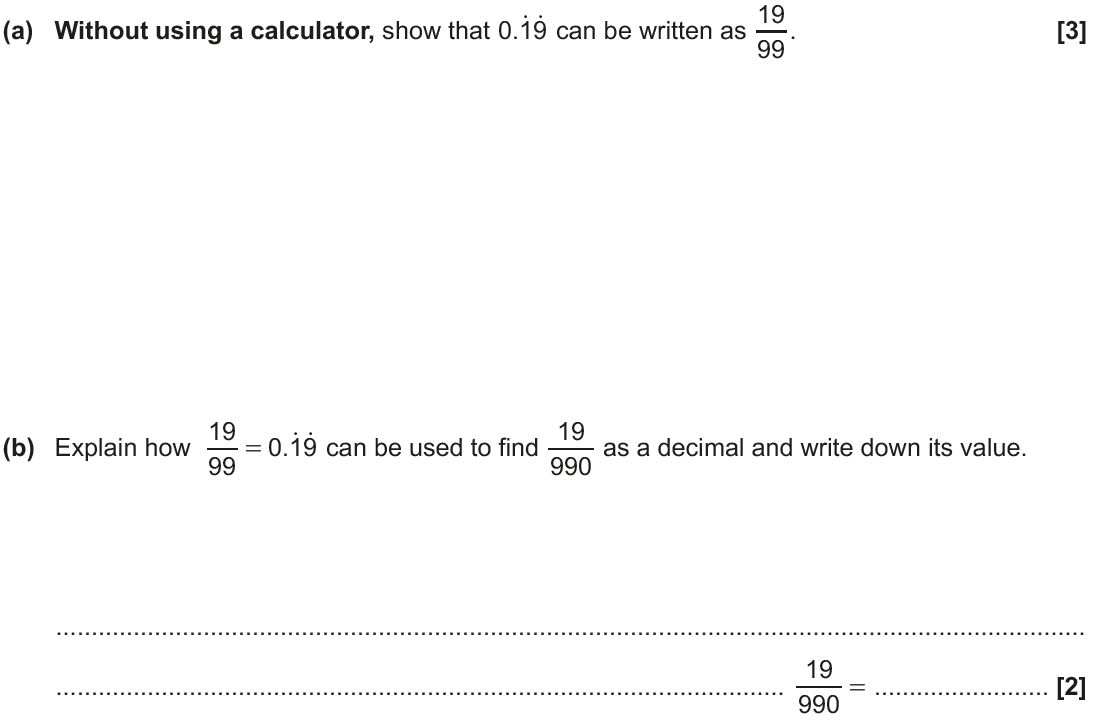 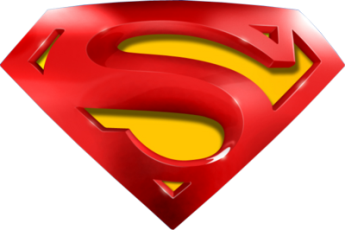 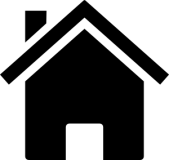 Nov 2018 3H Q14
Number
Recurring Decimals
A
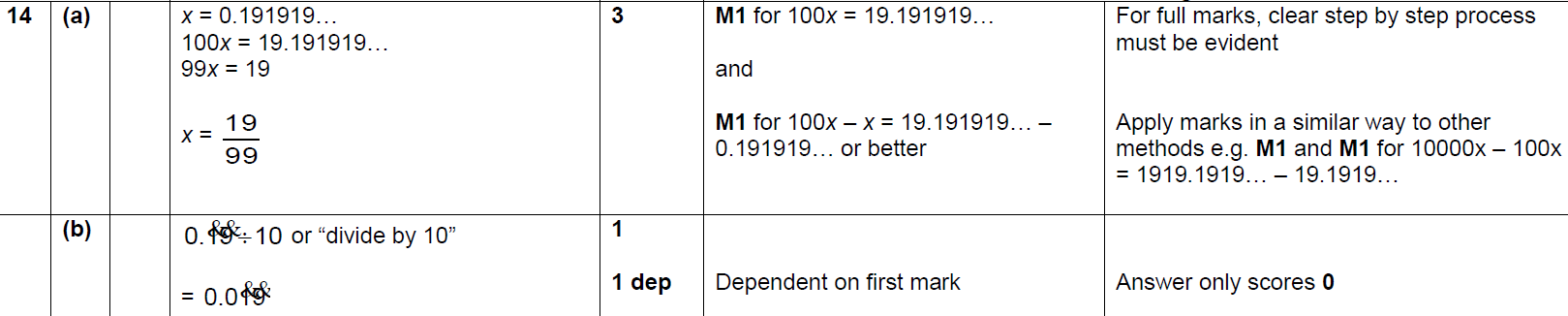 B
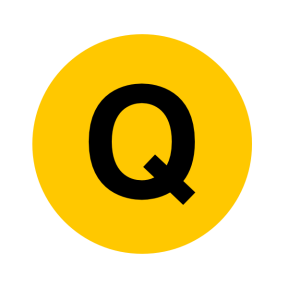 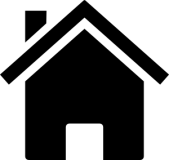 Shape & Space
Notes on Shape & Space Questions for OCR
Advanced Trig refers to the cosine and sine rules, as well as the formula for the area of a triangle. Exact trig values may also appear here.

Basic Trig, as with Pythagoras only refer to the use of 2D right angled triangles (although these may be in a 3D context). There are lots of questions which require both trigonometry and Pythagoras in their approach.

Bearing questions may appear throughout the topic.
 
I have included cylinder questions within the Prisms sub-topic due to ease of grouping questions together.

The sectors questions highlighted in orange are only those questions where the angle is not easily divisible from 360 (90 and 60 are not highlighted)
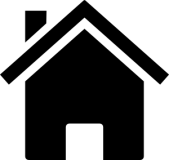 Shape & Space
Shape & Space
Angles and Properties of Polygons
Angles (Including Parallel Lines)
Vectors
Transformations of Shapes
Circle Theorems
Constructions
Similar Shapes
2D Area & Perimeter
Volume & Surface Area
Circles & Sectors
Prisms
Basic Trigonometry
Advanced Trigonometry
Pythagoras
Trig Exact Values & Graphs
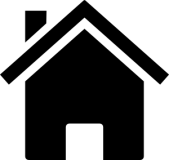 Notes
Many Q’s require Trig & Pythag
Shape & Space
Polygons
Angles and Properties of Polygons
June 2017
2H Q8
Nov 2017
1H Q7
Practice
1H Q4
Nov 2017
2H Q10
Nov 2018
3H Q11
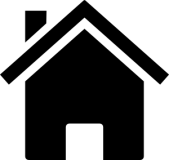 Properties of Quadrilaterals
Practice 1H Q4
Shape & Space
Polygons
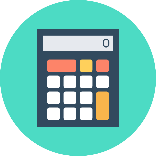 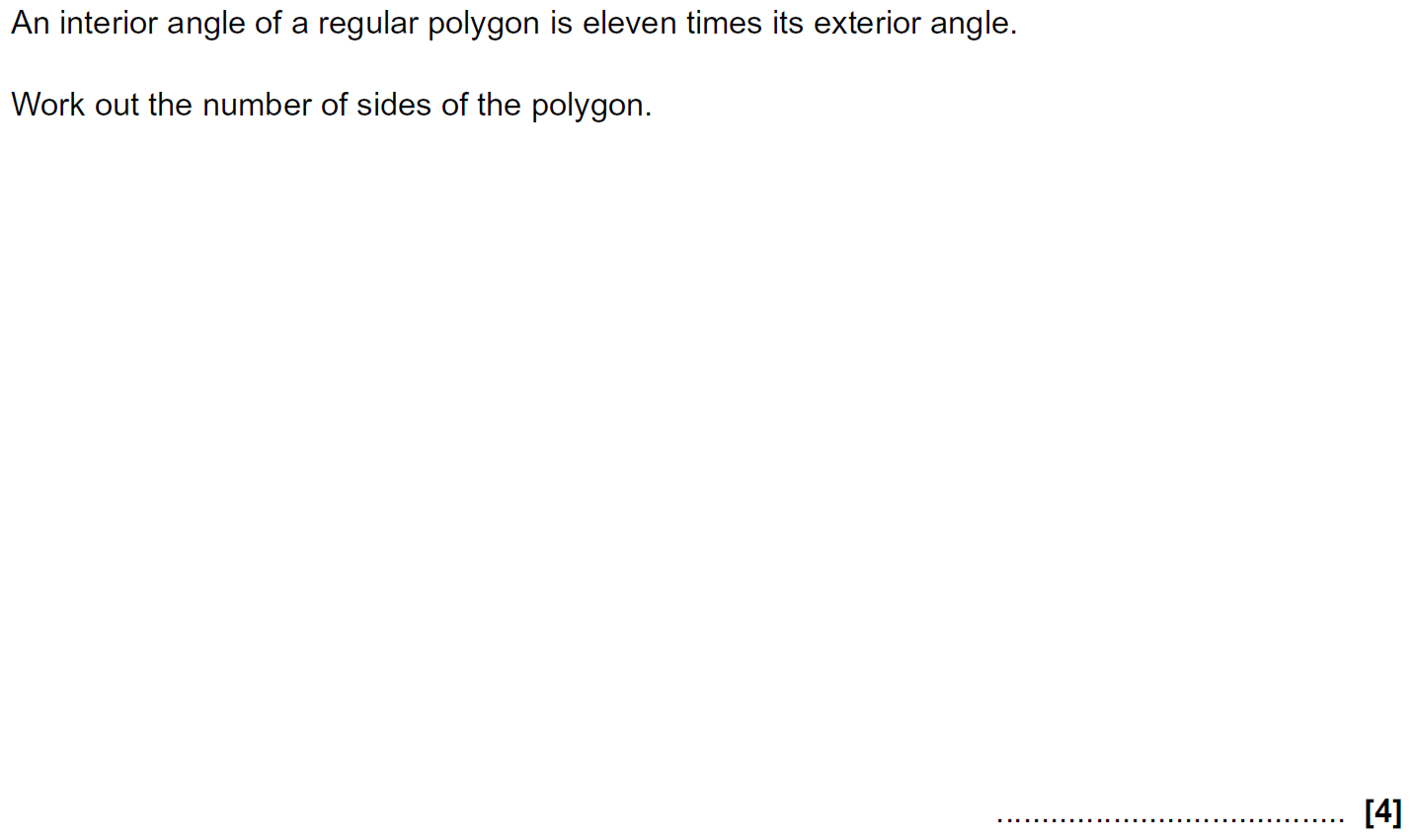 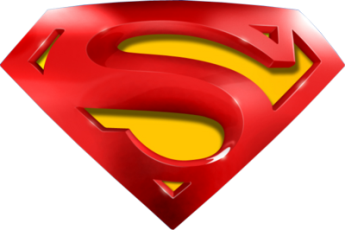 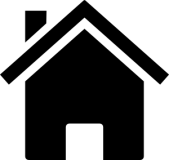 Practice 1H Q4
Shape & Space
Polygons
A
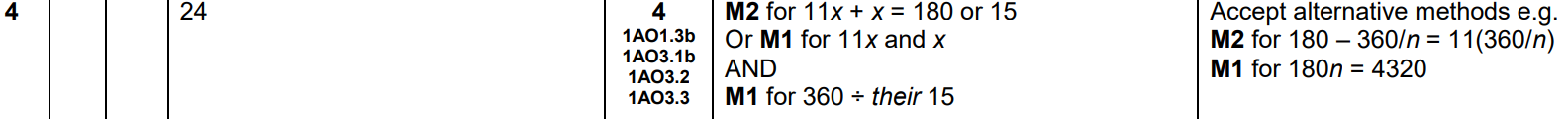 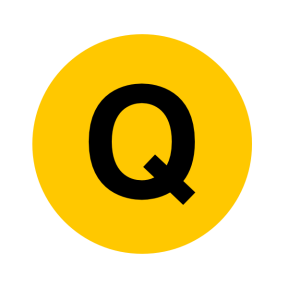 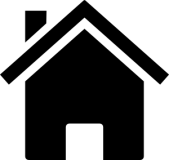 June 2017 2H Q8
Shape & Space
Polygons
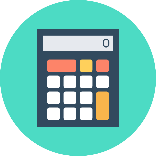 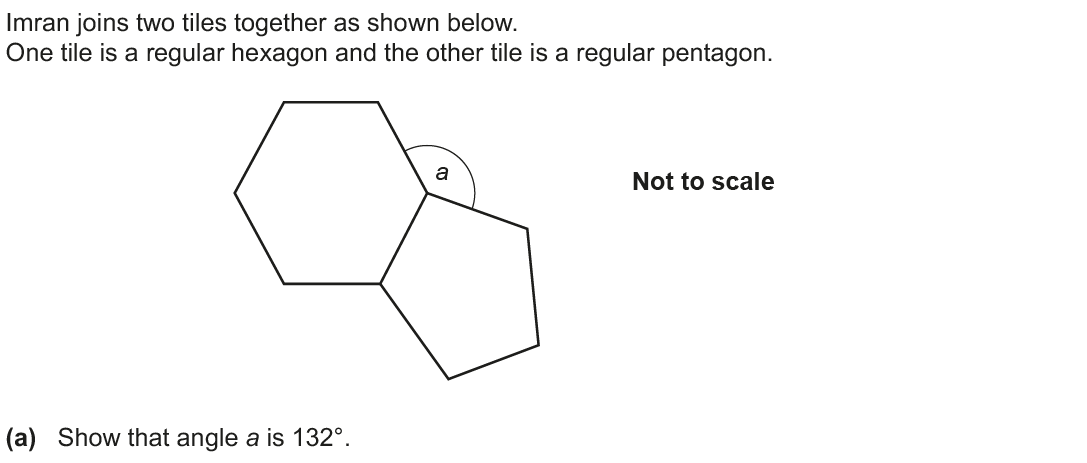 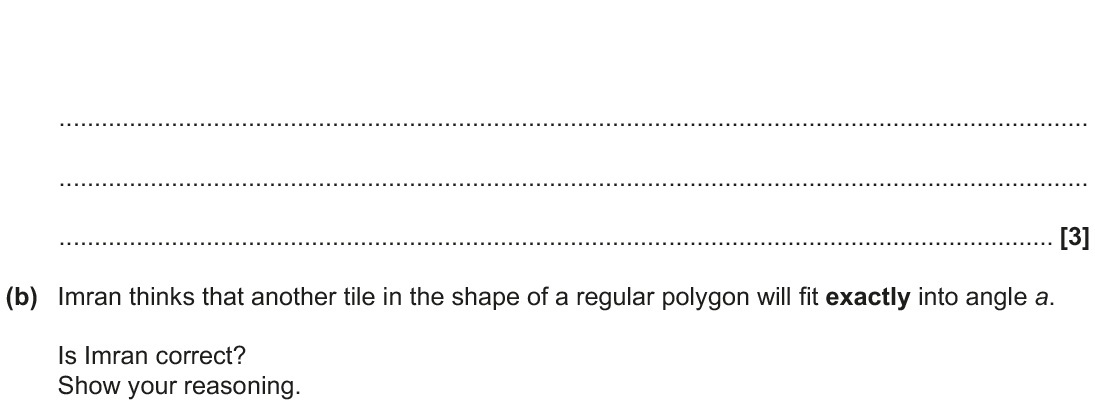 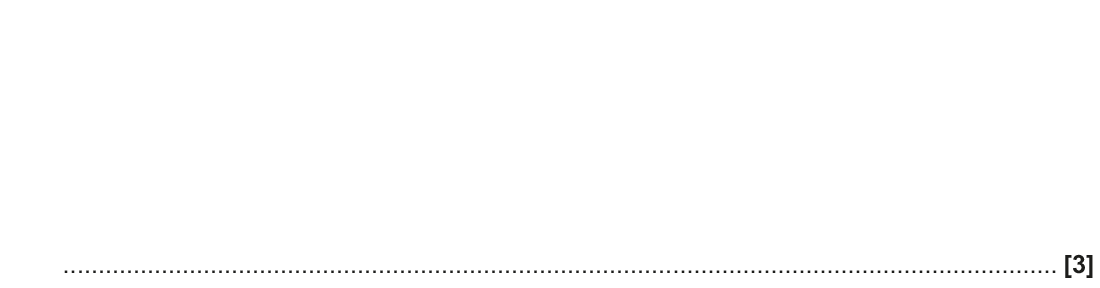 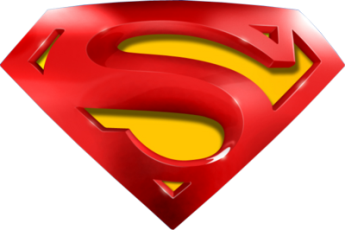 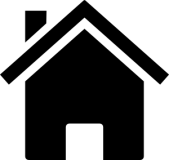 June 2017 2H Q8
Shape & Space
Polygons
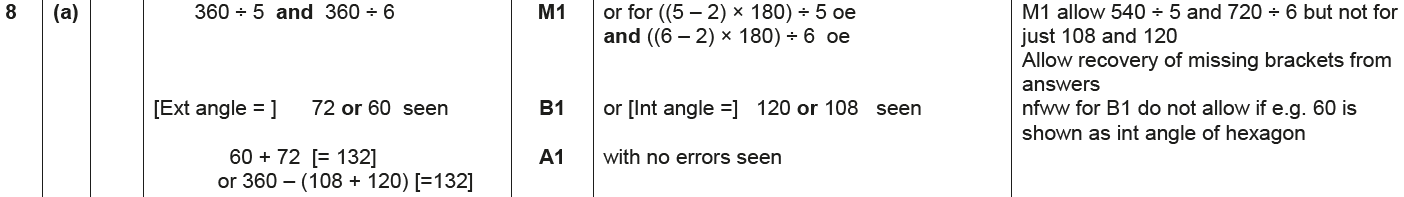 A
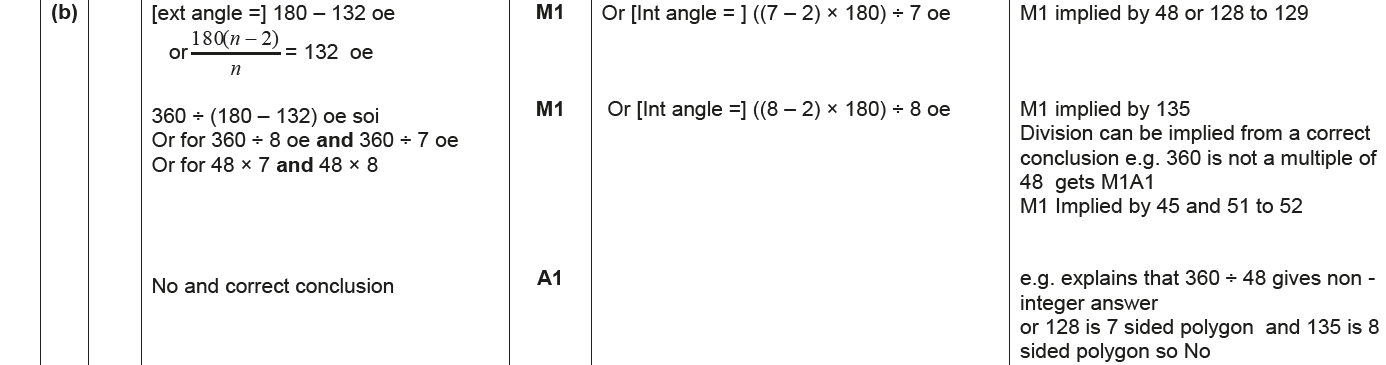 B
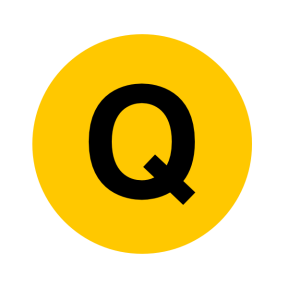 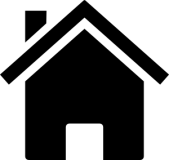 Nov 2017 1H Q7
Shape & Space
Polygons
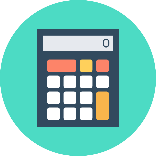 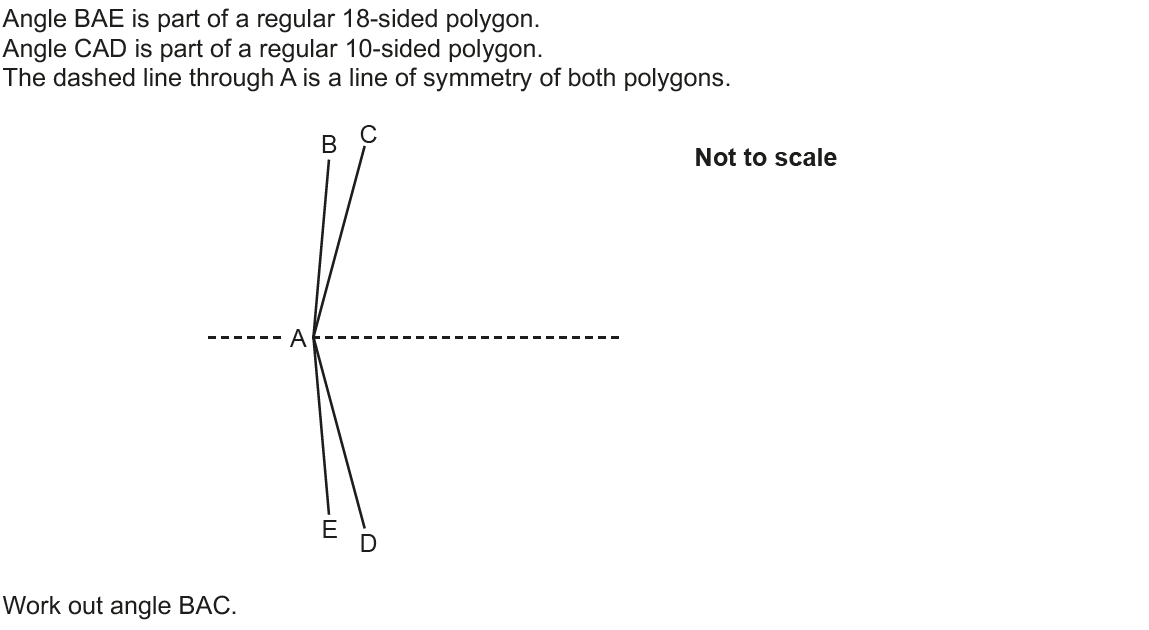 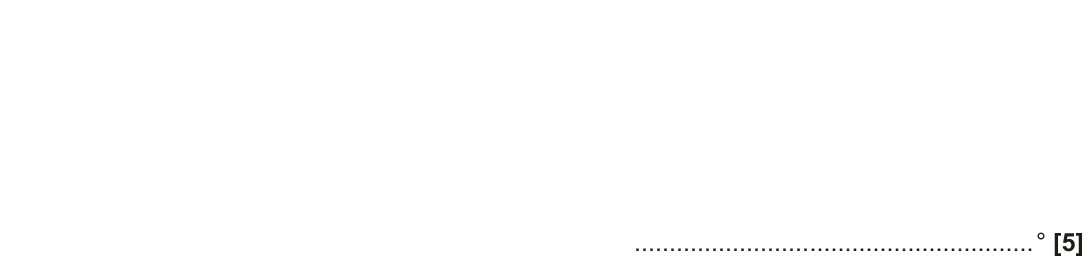 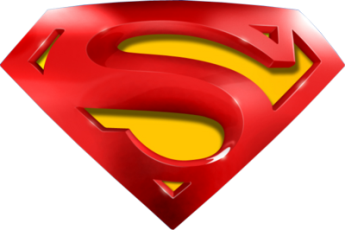 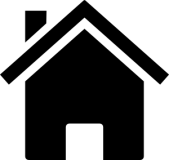 Nov 2017 1H Q7
Shape & Space
Polygons
A
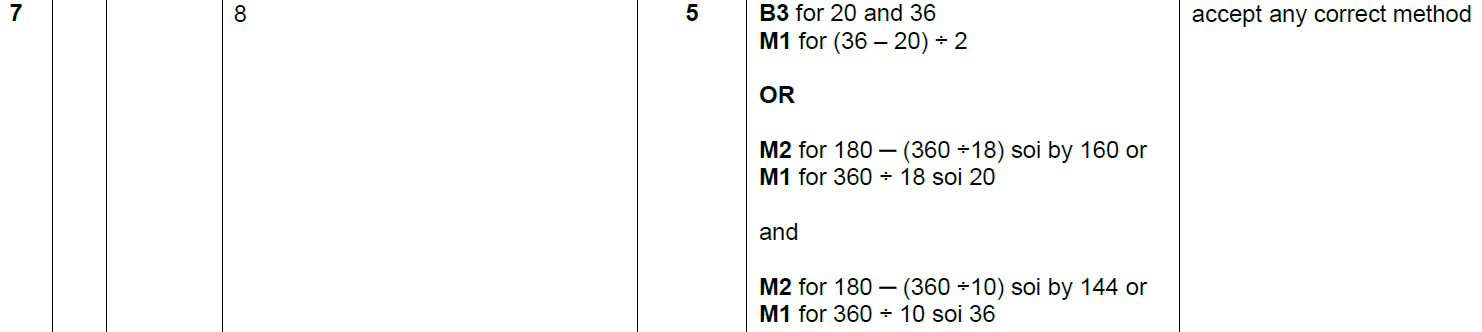 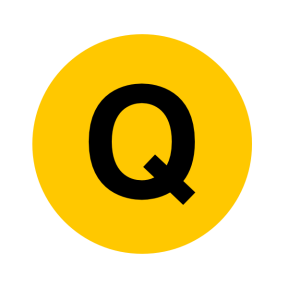 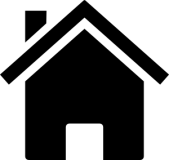 Nov 2017 2H Q10
Shape & Space
Polygons
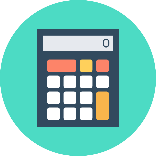 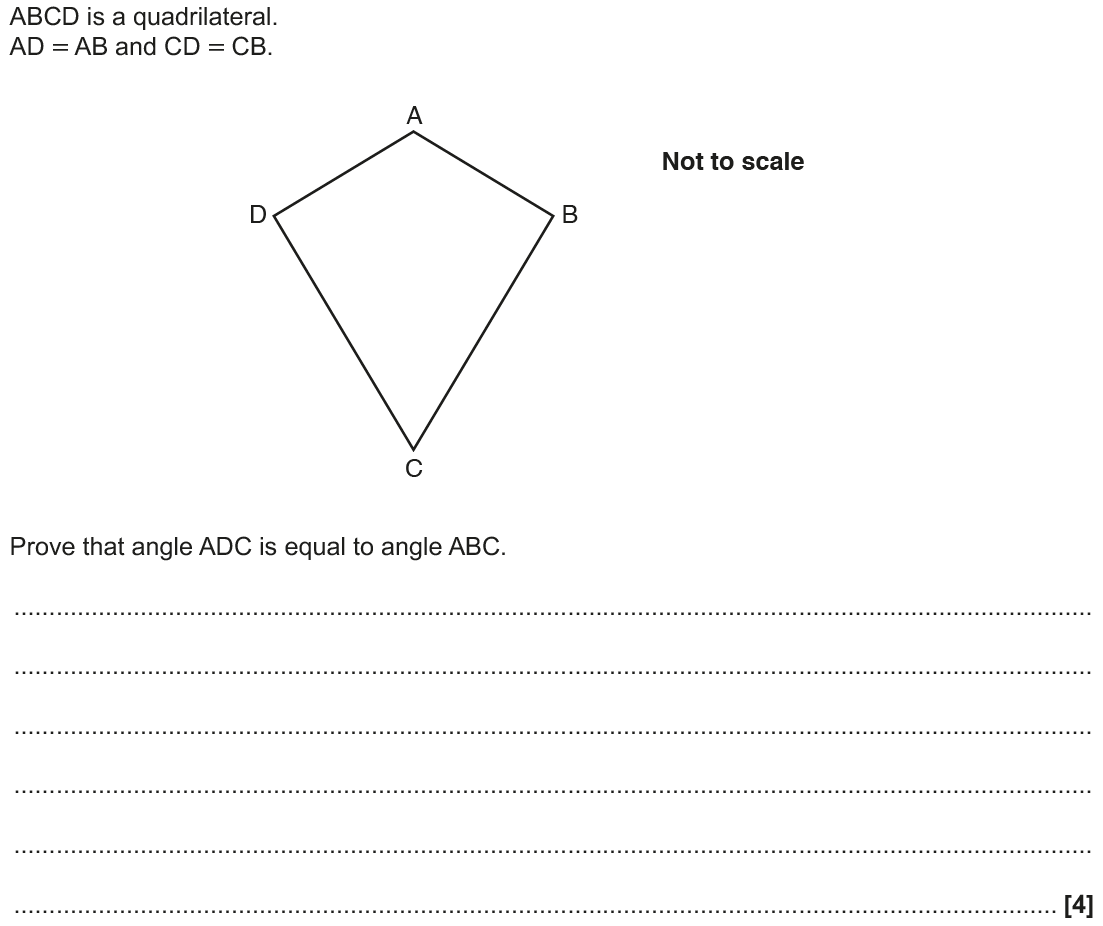 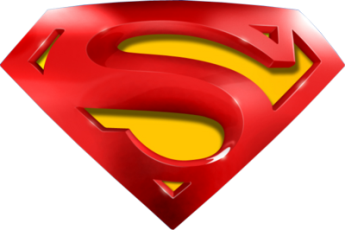 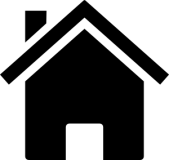 Nov 2017 2H Q10
Shape & Space
Polygons
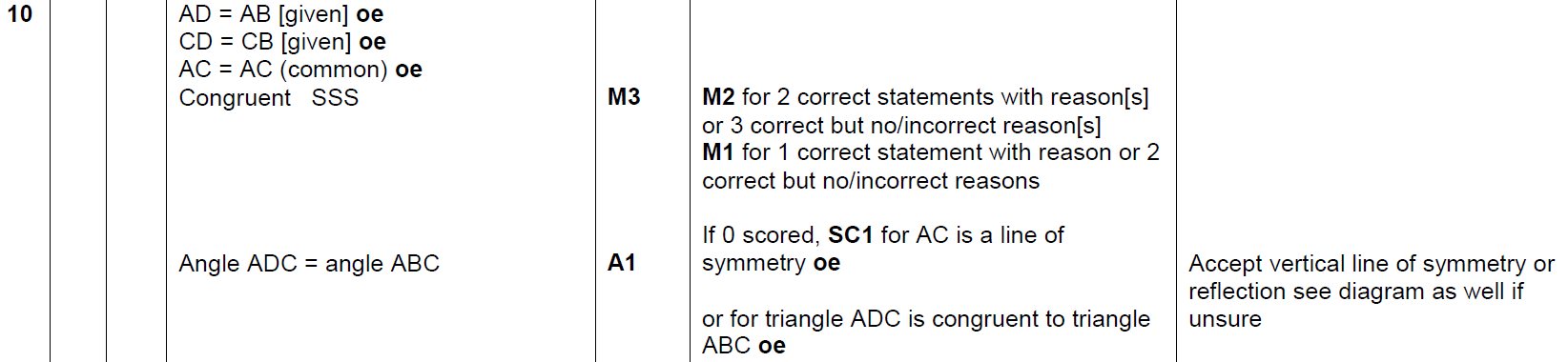 A
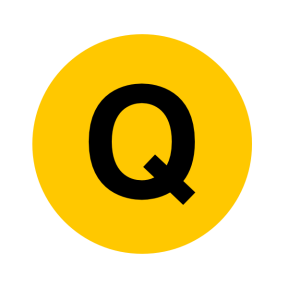 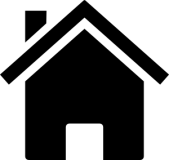 Nov 2018 3H Q11
Shape & Space
Polygons
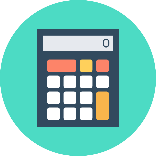 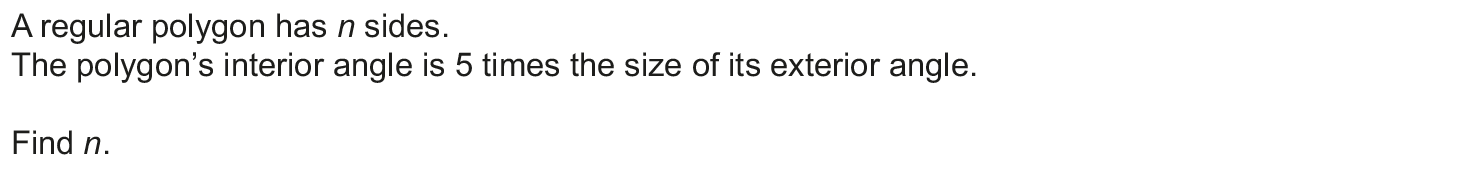 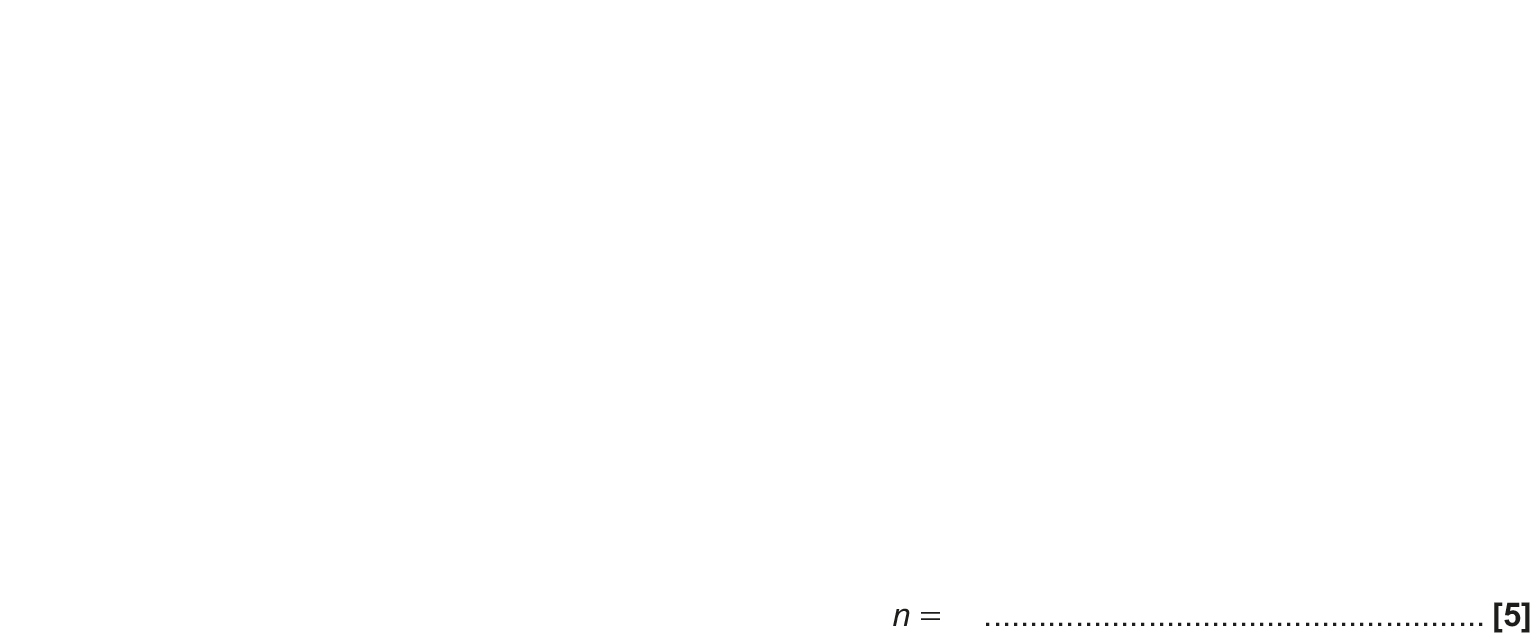 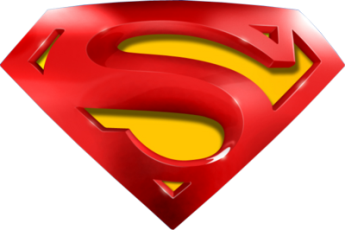 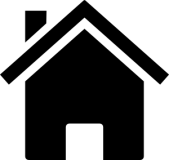 Nov 2018 3H Q11
Shape & Space
Polygons
A
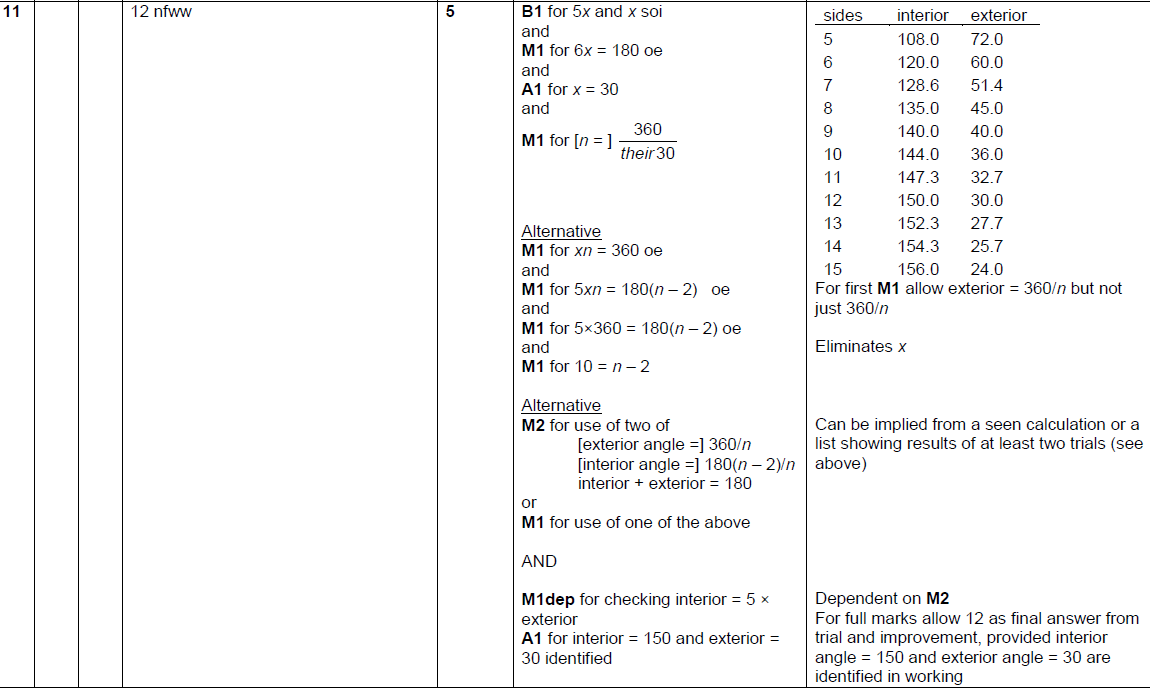 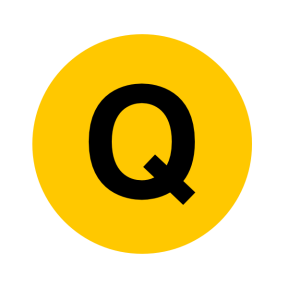 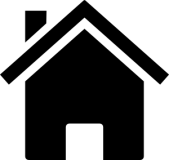 Shape & Space
Angles (Including Parallel Lines)
Angles (Including Parallel Lines)
Practice
2H Q1
Nov 2017
3H Q9
Bearings
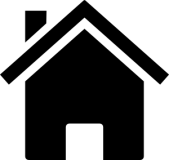 Parallel lines
See Also:
Similar shapes (congruent triangles)
Practice 2H Q1
Shape & Space
Angles (Including Parallel Lines)
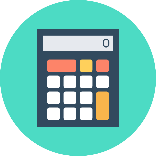 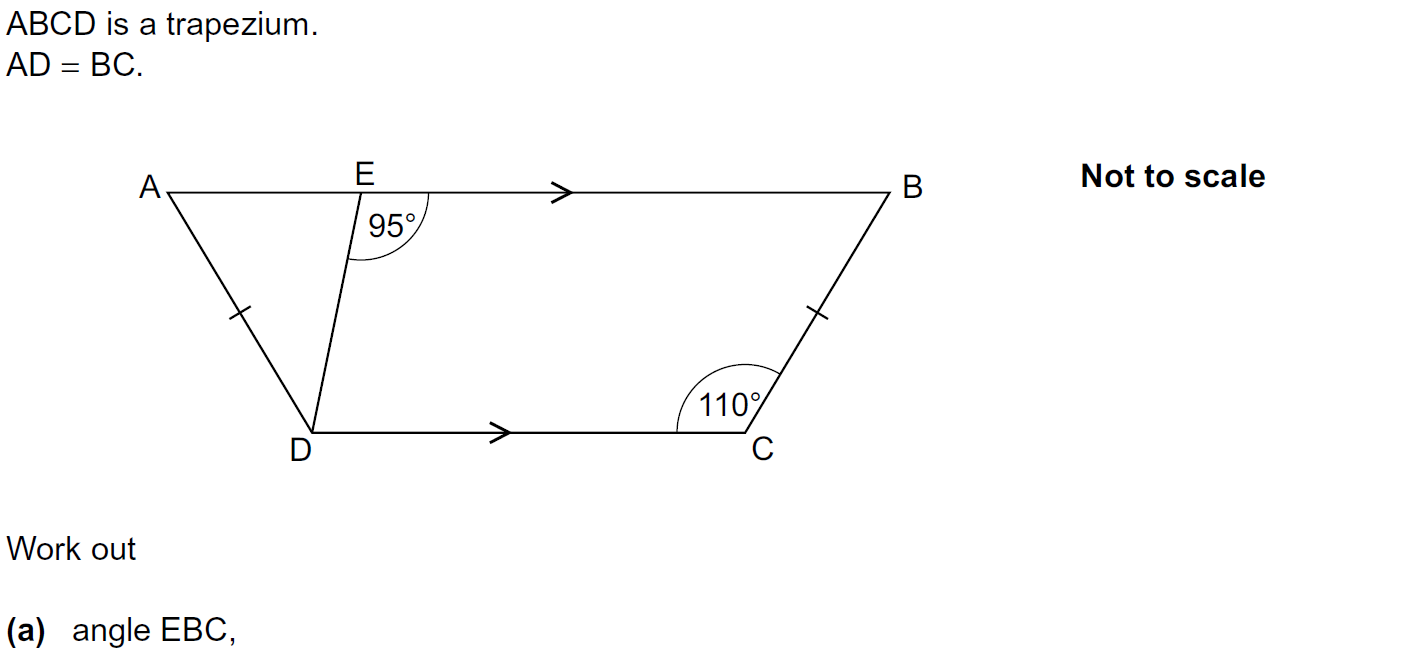 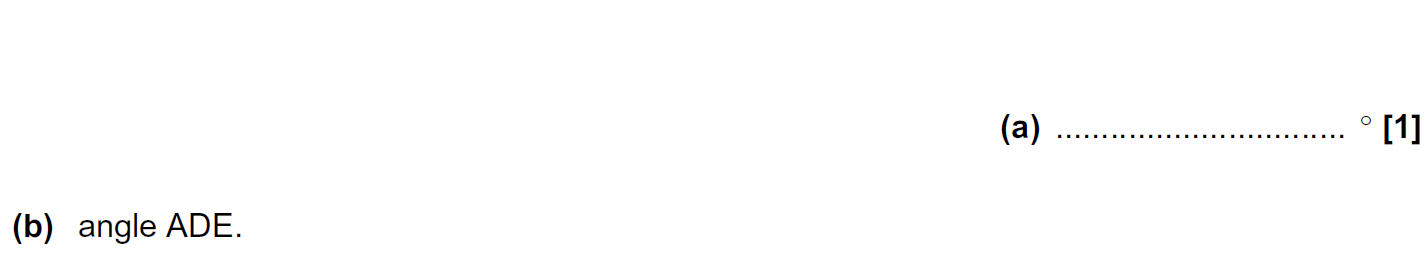 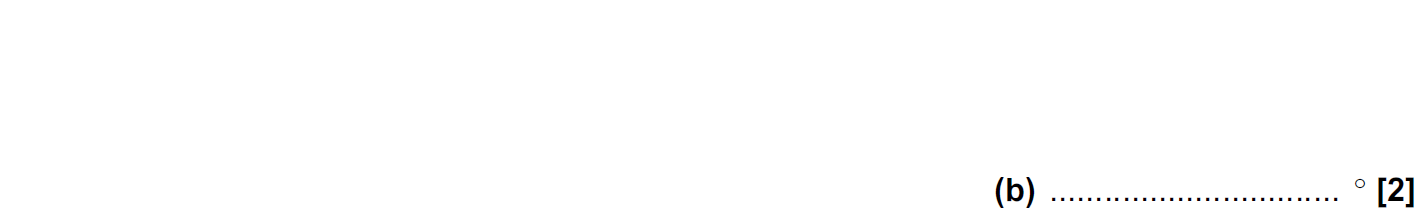 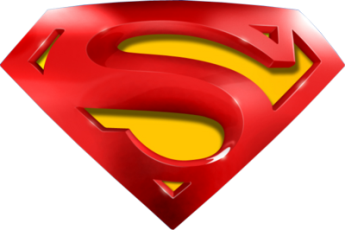 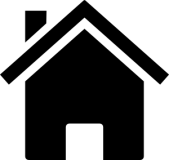 Practice 2H Q1
Shape & Space
Angles (Including Parallel Lines)
A
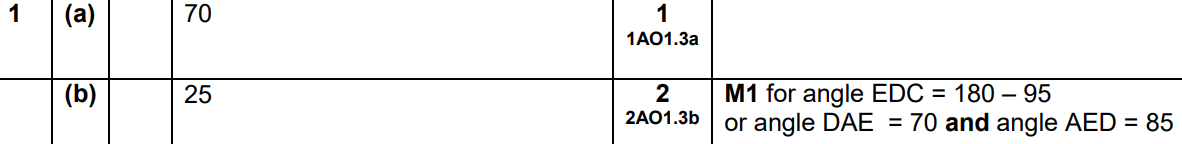 B
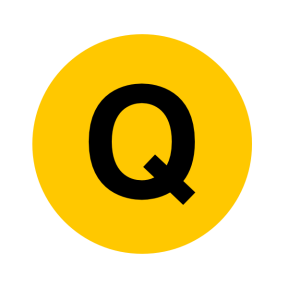 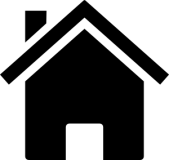 Nov 2017 3H Q9
Shape & Space
Angles (Including Parallel Lines)
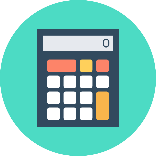 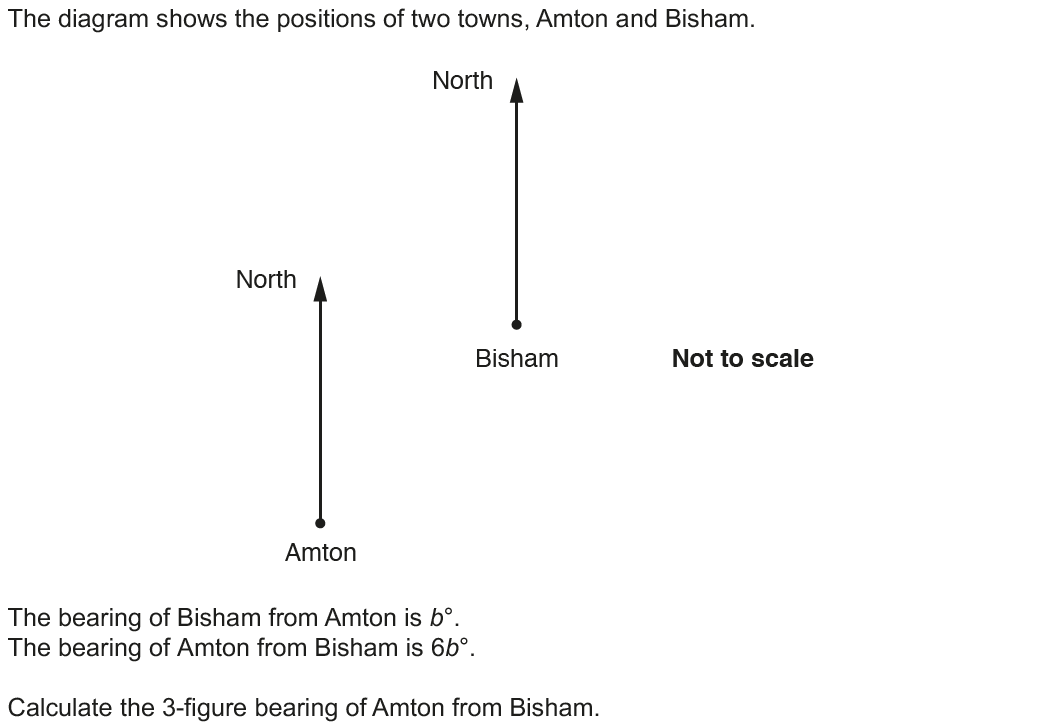 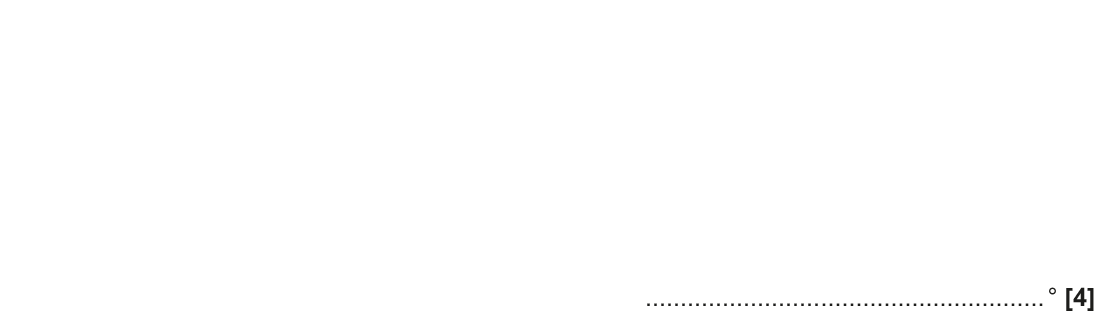 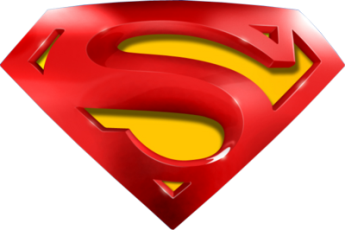 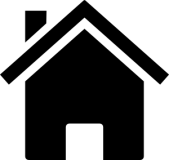 Nov 2017 3H Q9
Shape & Space
Angles (Including Parallel Lines)
A
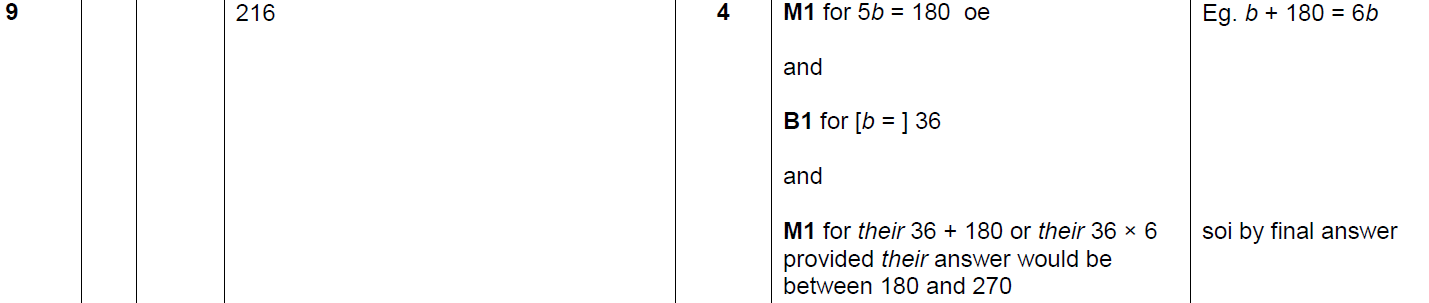 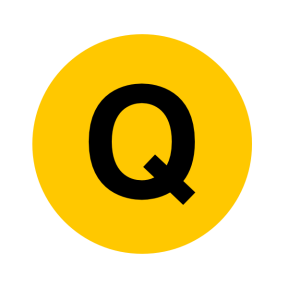 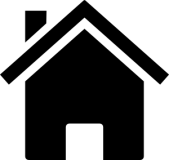 Shape & Space
Transformations of Shapes
Transformations of Shapes
May 2017
1H Q11
June 2017
3H Q9
SAM
2H Q1
Nov 2017
2H Q5
Practice
3H Q9
May 2018
1H Q6
Nov 2018
2H Q10
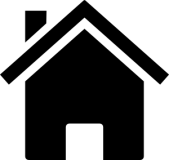 Invariant Points & Lines
See also:
Graphical Transformations
SAM 2H Q1
Shape & Space
Transformations of Shapes
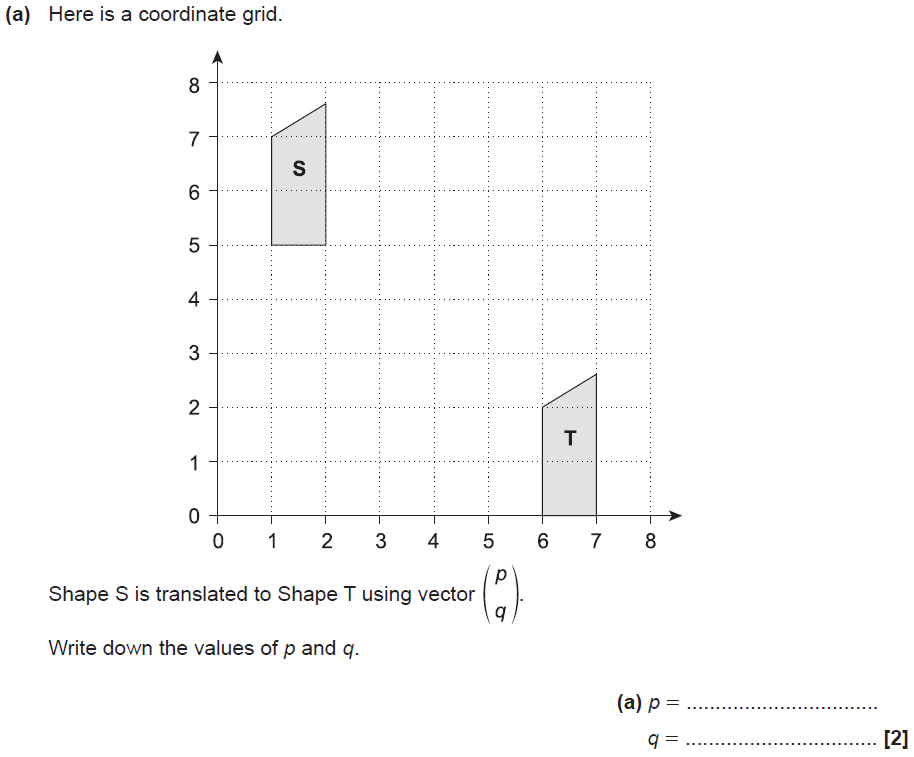 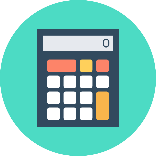 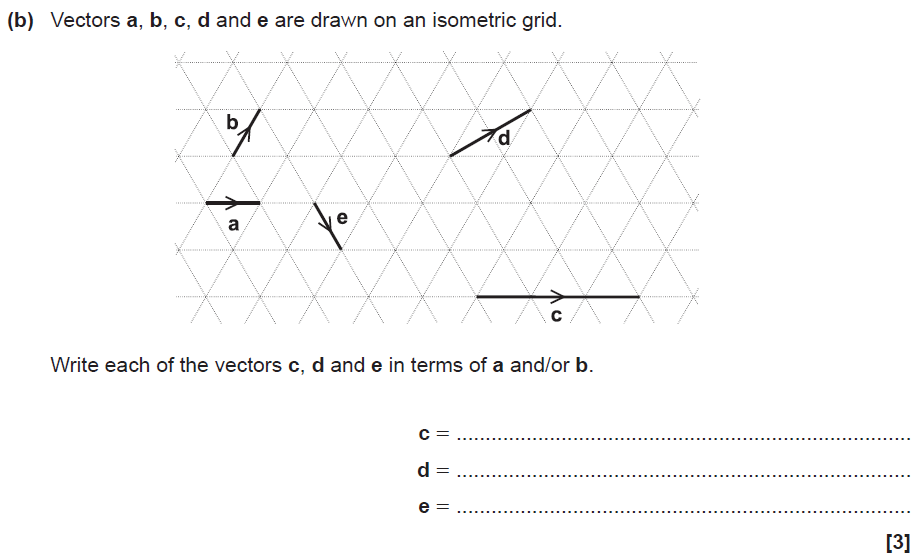 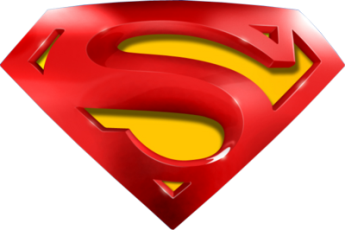 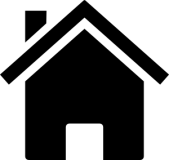 SAM 2H Q1
Shape & Space
Transformations of Shapes
A
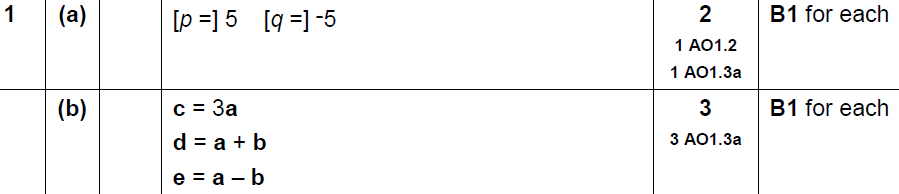 B
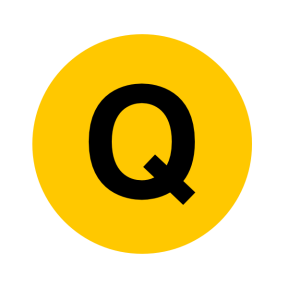 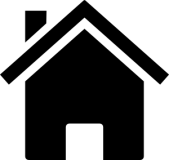 Practice 3H Q9
Shape & Space
Transformations of Shapes
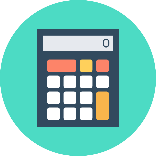 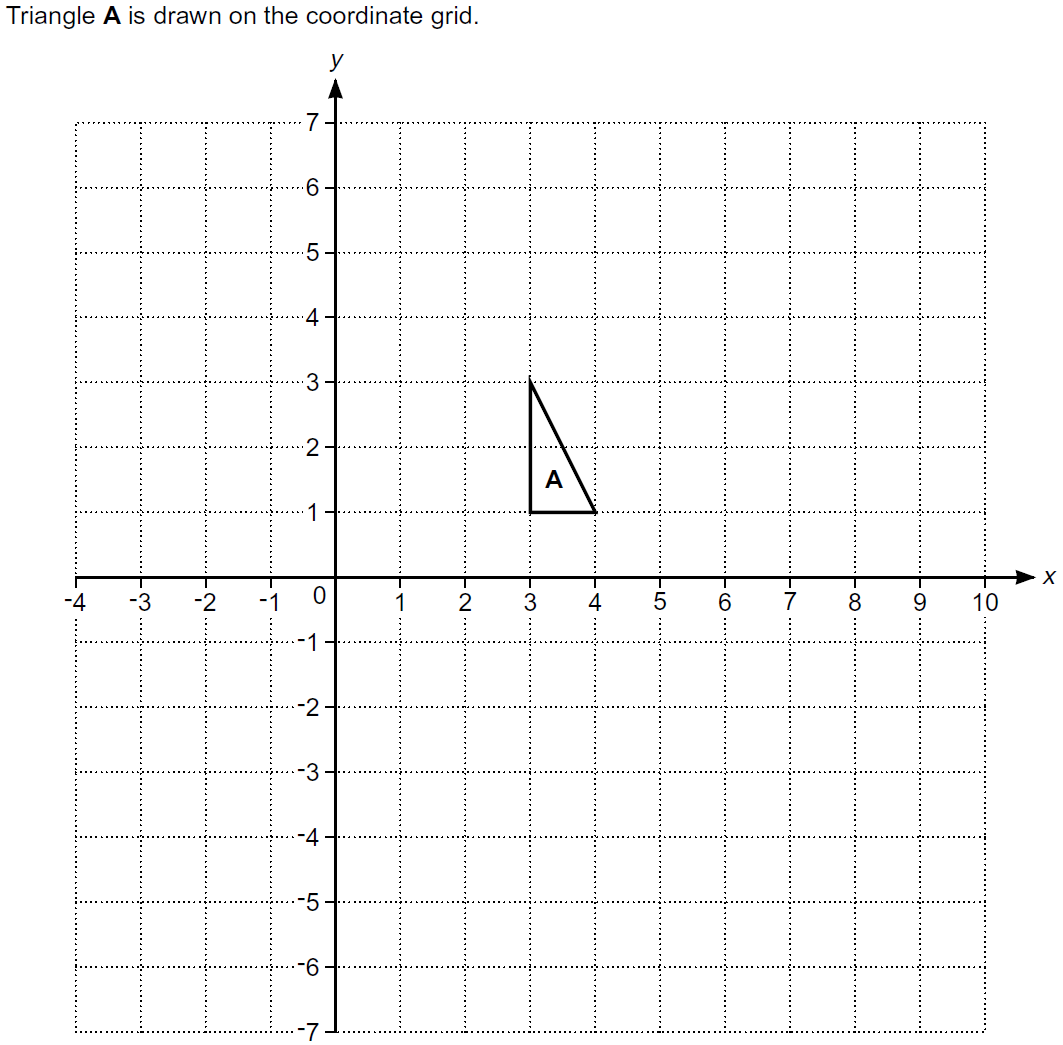 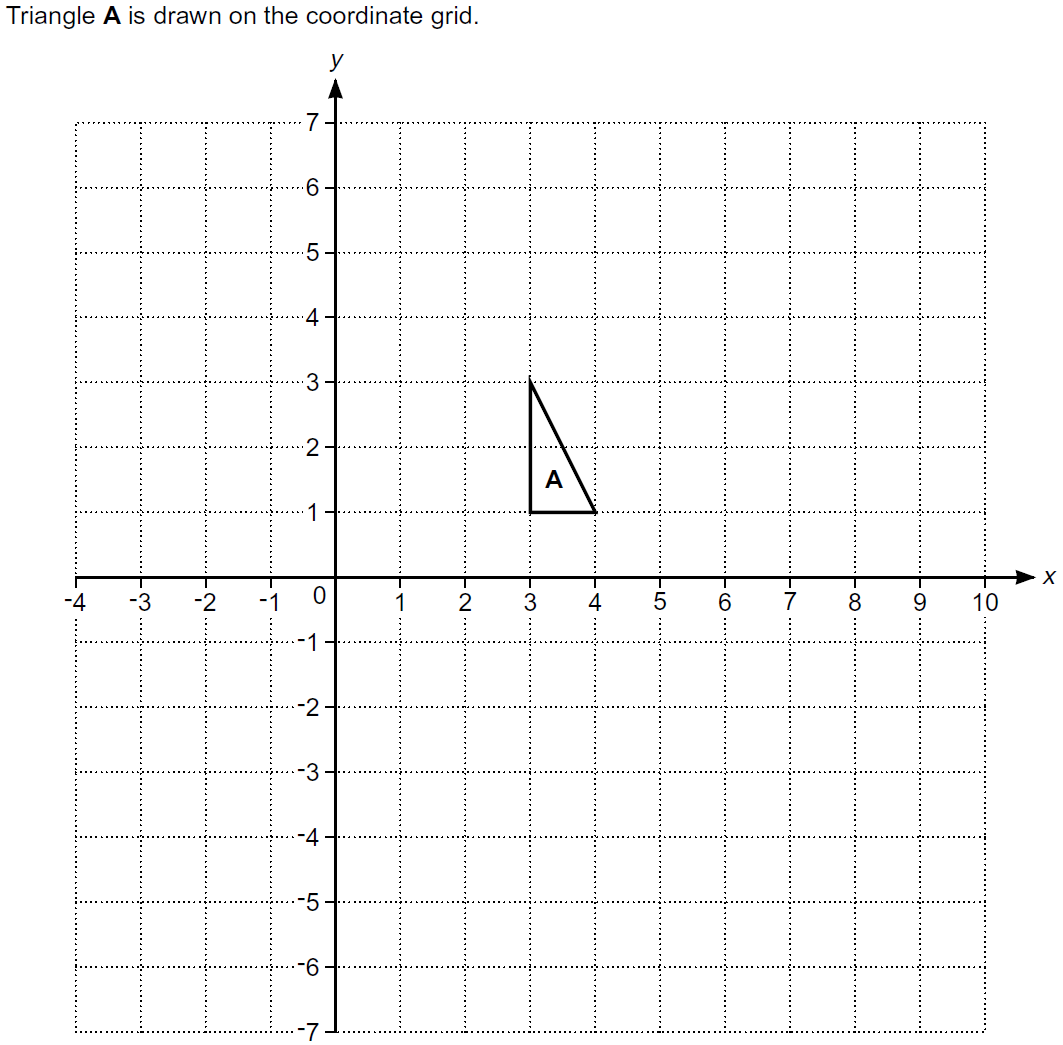 Reveal Shape B
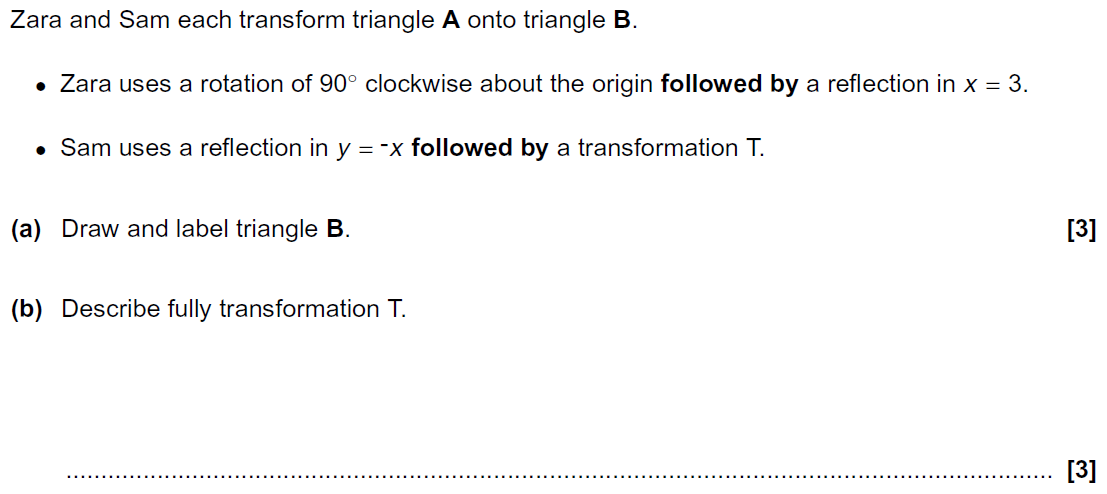 B
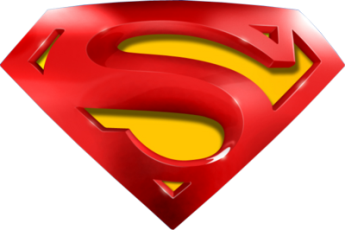 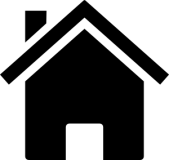 Practice 3H Q9
Shape & Space
Transformations of Shapes
A
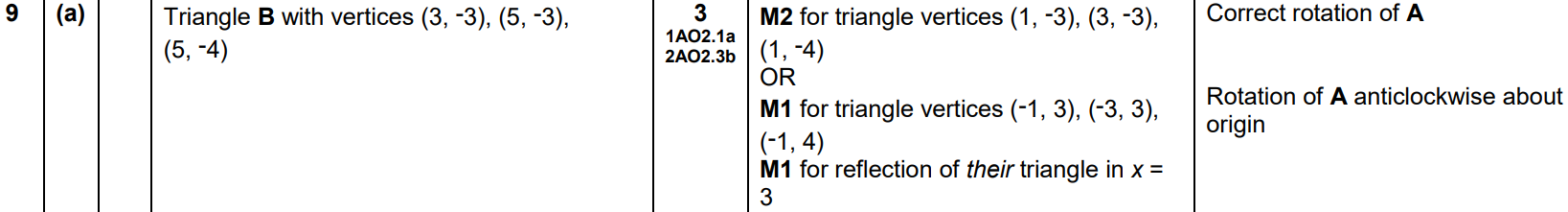 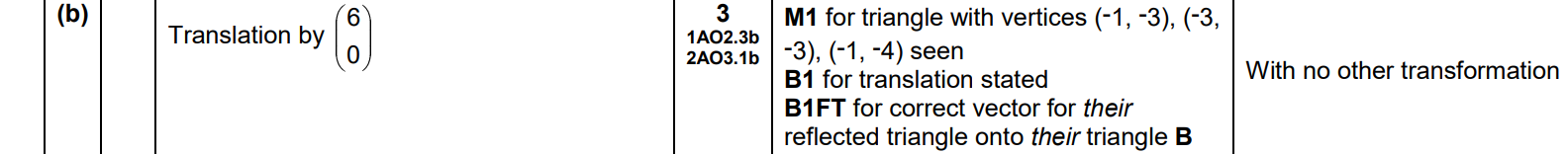 B
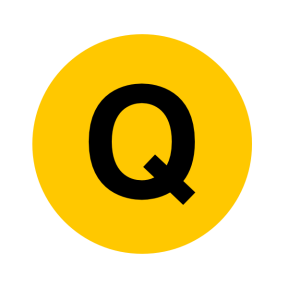 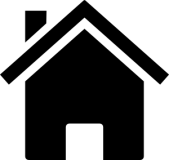 May 2017 1H Q11
Shape & Space
Transformations of Shapes
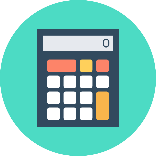 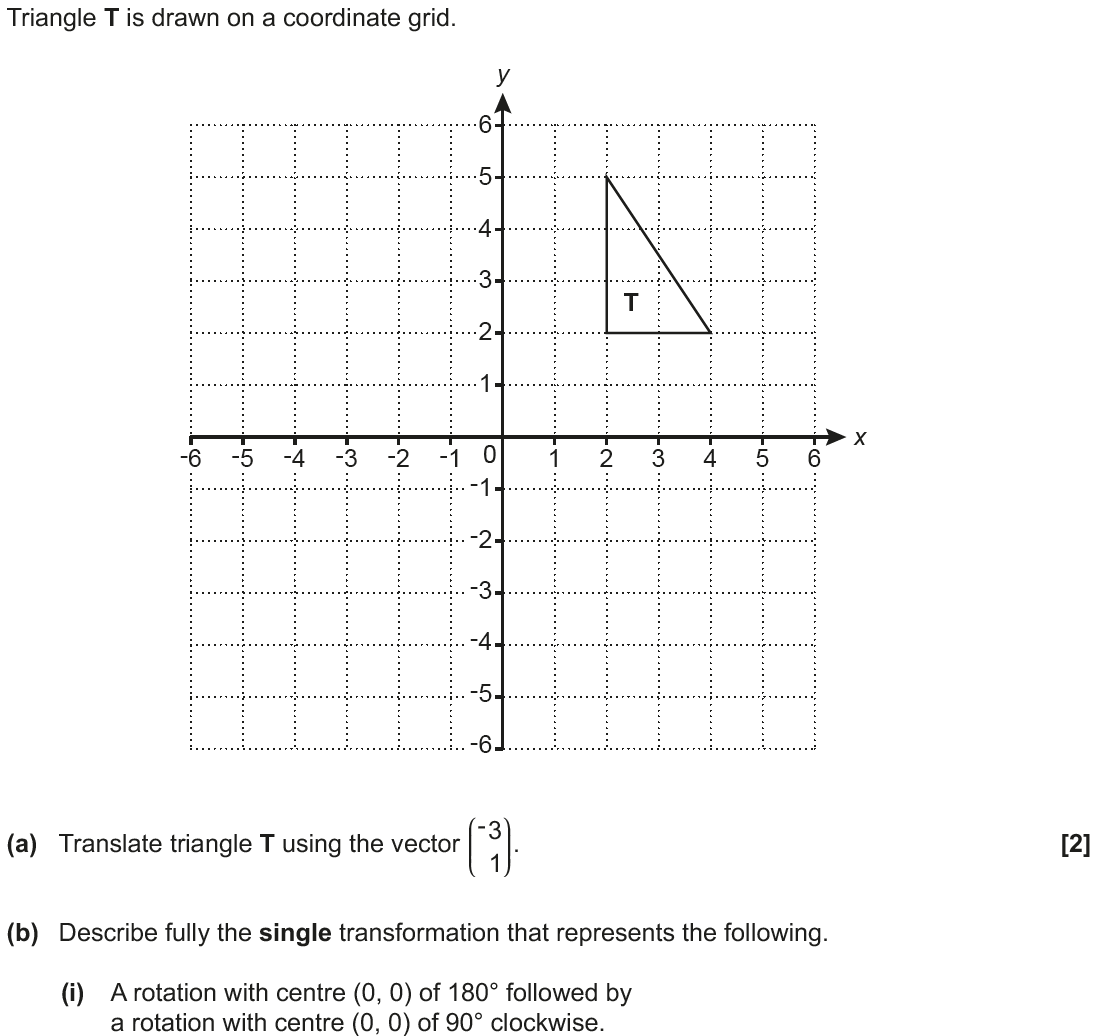 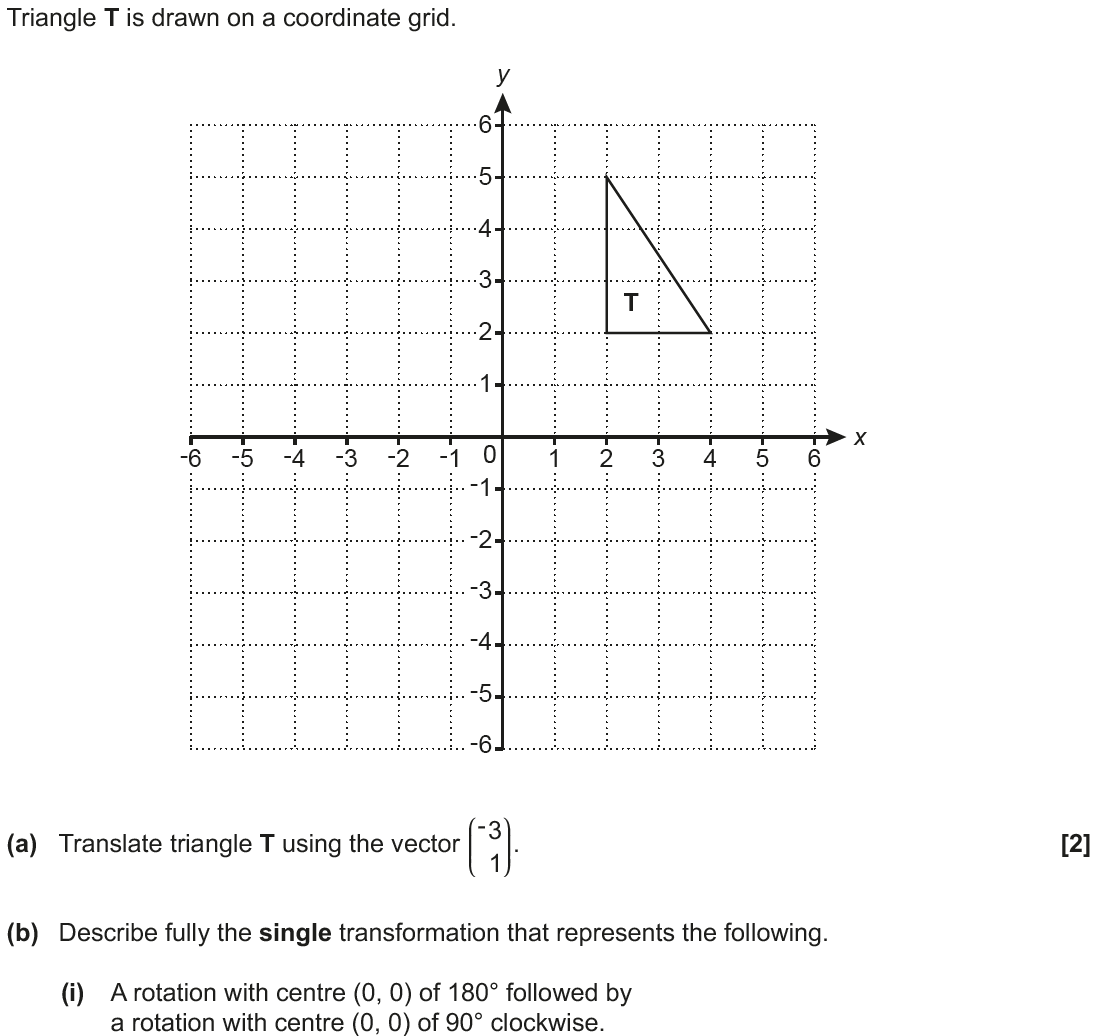 T1  .
T3
T4   .

     
.
T2
T5
Reveal Shape T1 (a)
Hide T1
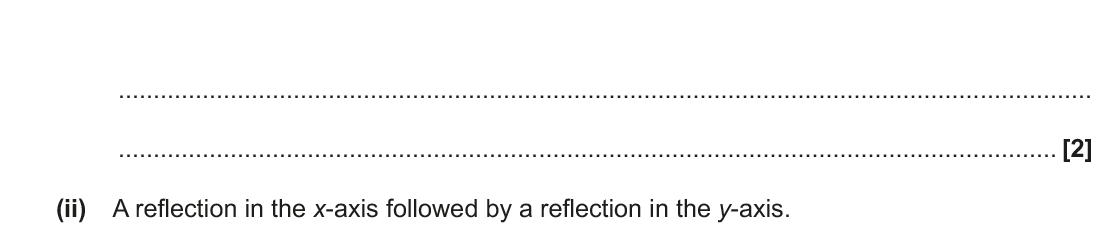 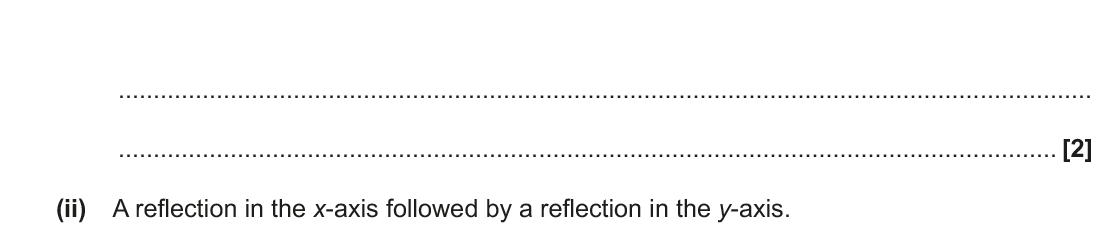 Reveal Shape T2
Hide T2
Reveal Shape T3
Hide T3
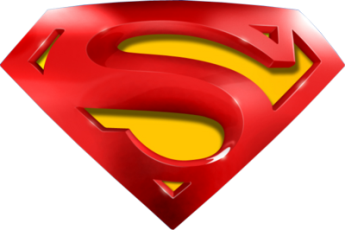 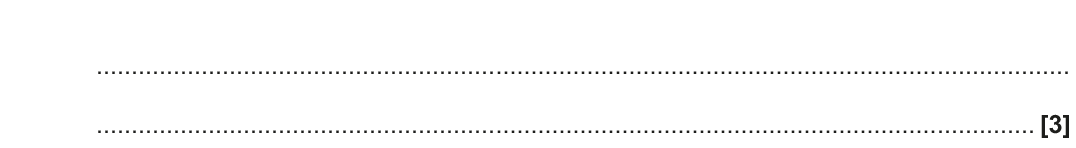 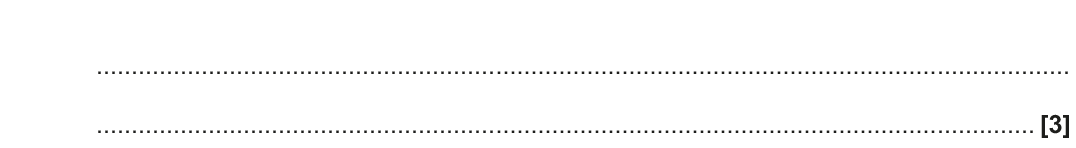 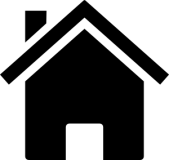 Reveal Shape T5
Hide T5
Reveal Shape T4
Hide T4
May 2017 1H Q11
Shape & Space
Transformations of Shapes
A
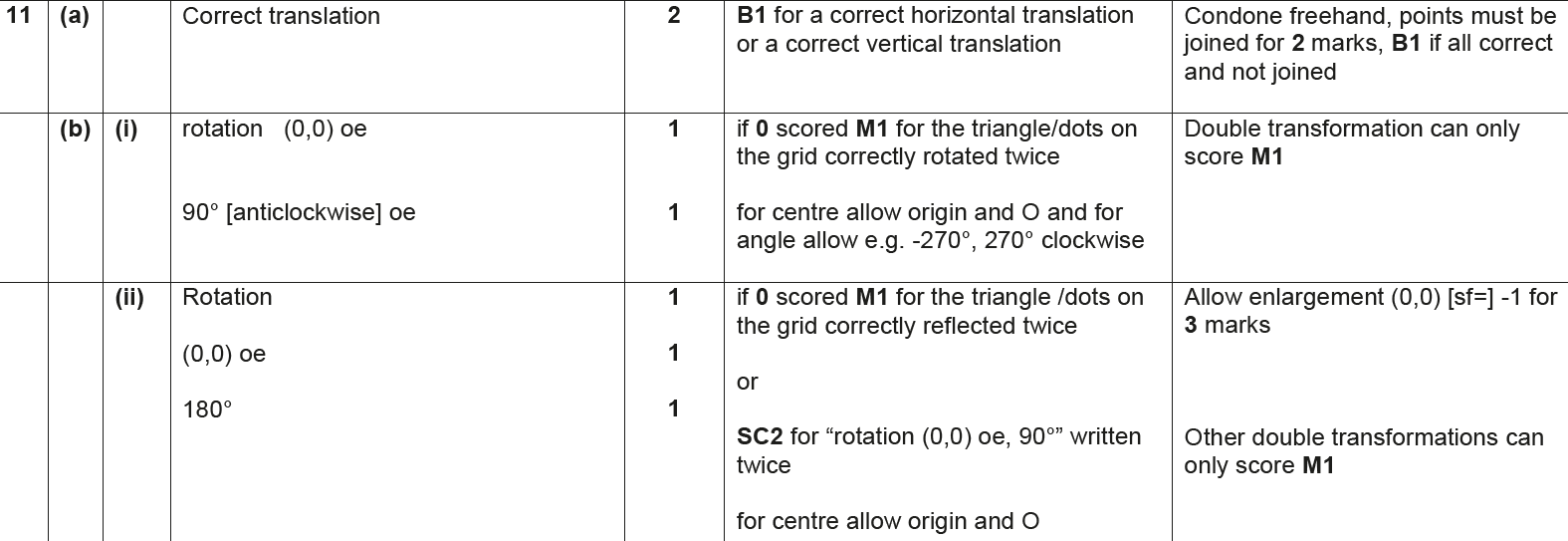 B (i)
B (ii)
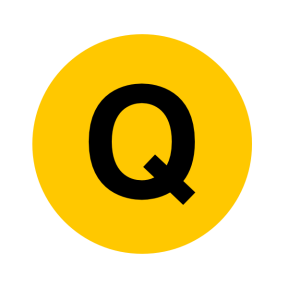 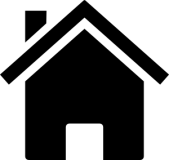 June 2017 3H Q9
Shape & Space
Transformations of Shapes
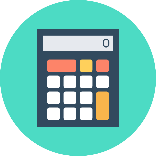 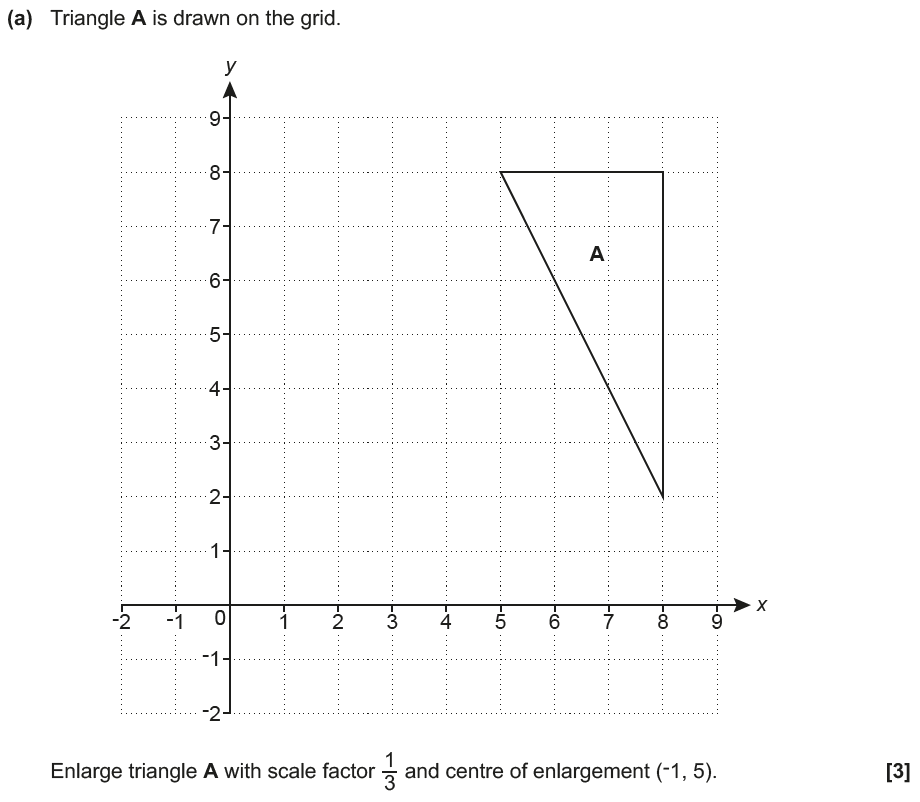 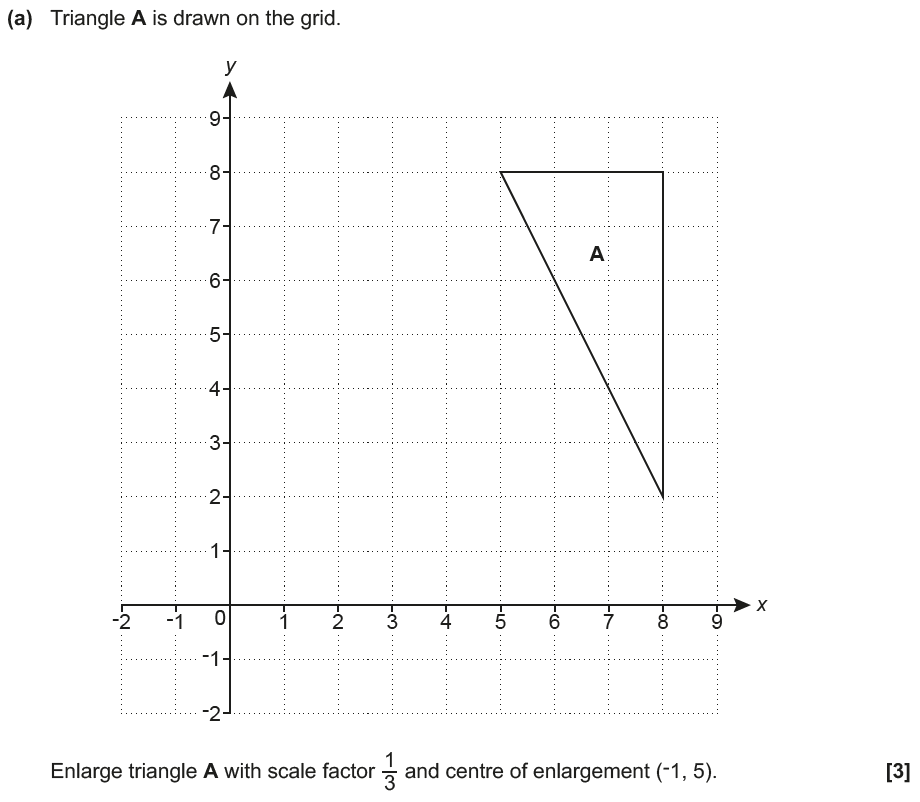 A1
Reveal Shape A1 (a)
Hide A1
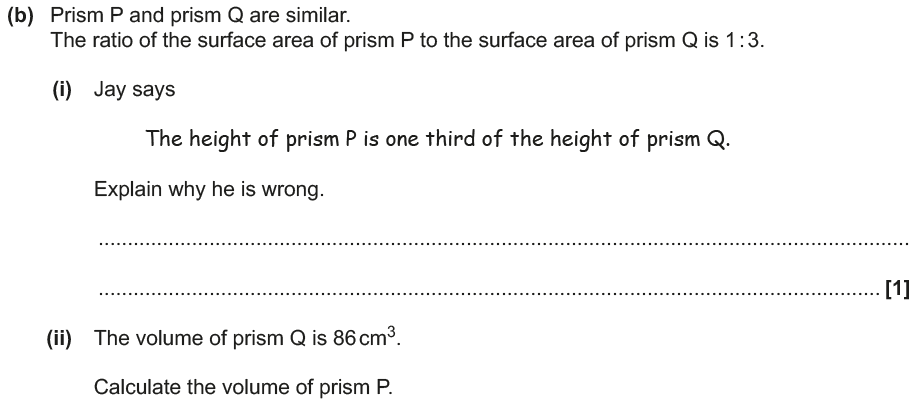 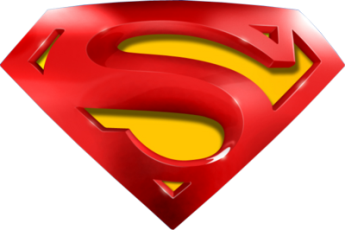 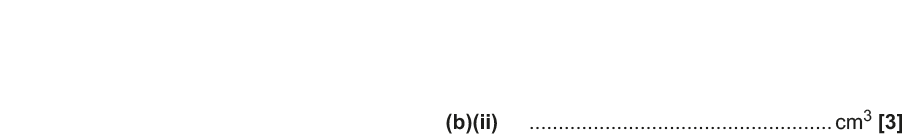 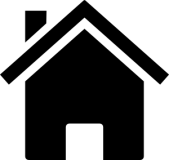 June 2017 3H Q9
Shape & Space
Transformations of Shapes
A
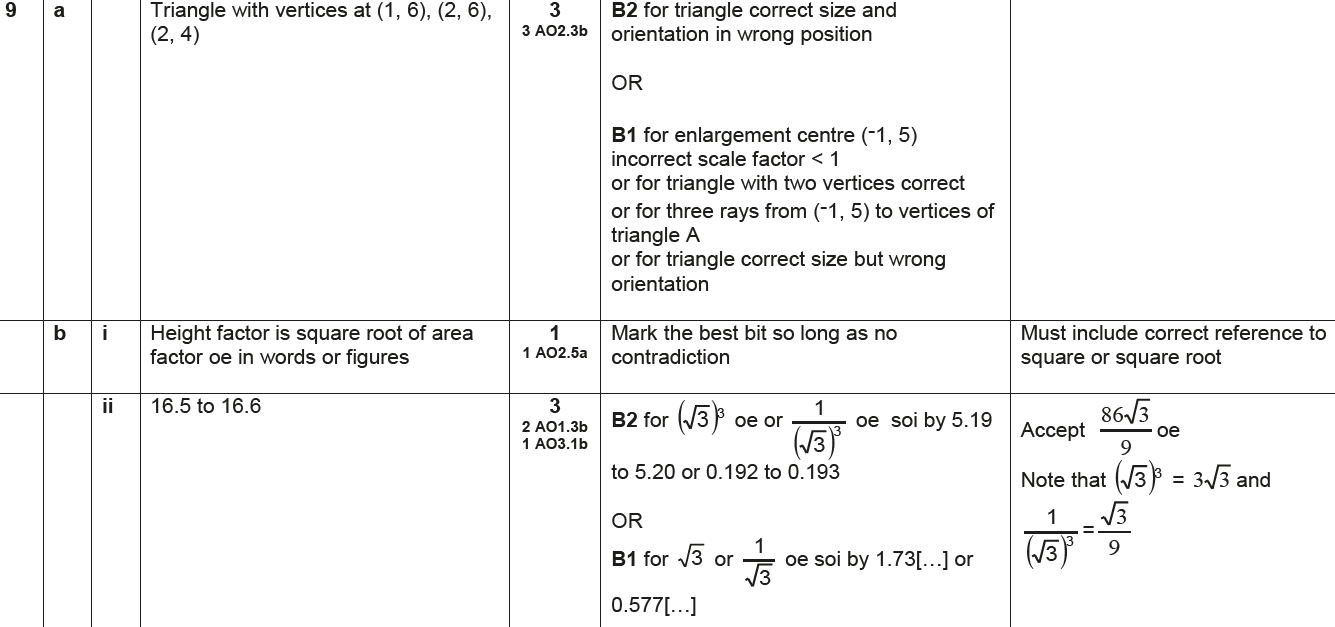 B (i)
B (ii)
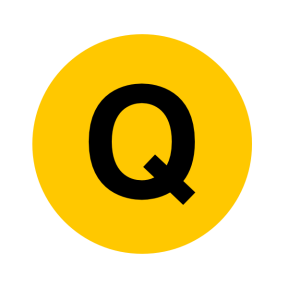 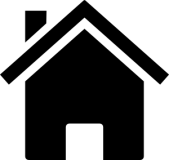 Nov 2017 2H Q5
Shape & Space
Transformations of Shapes
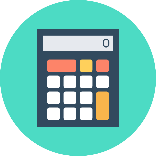 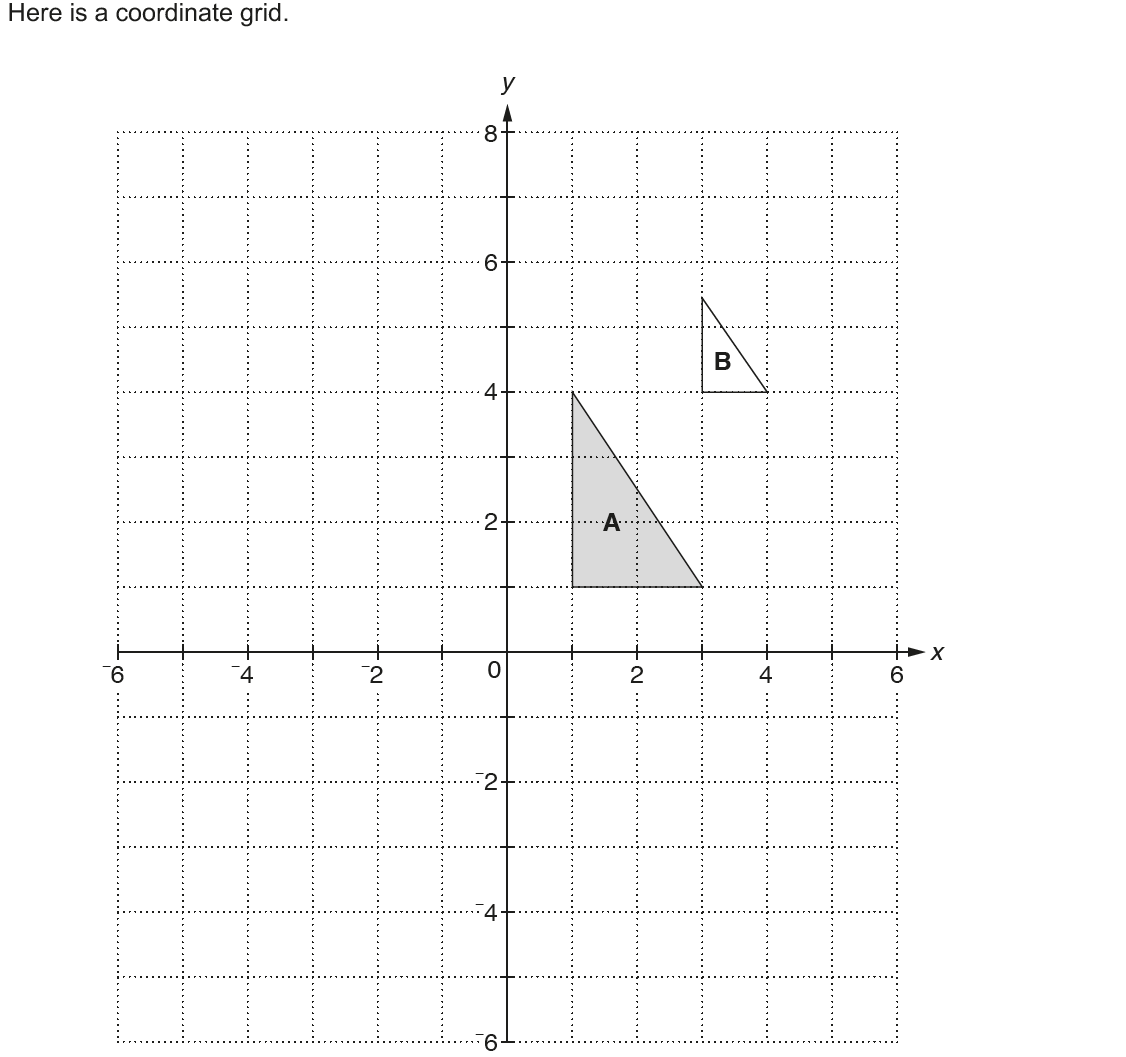 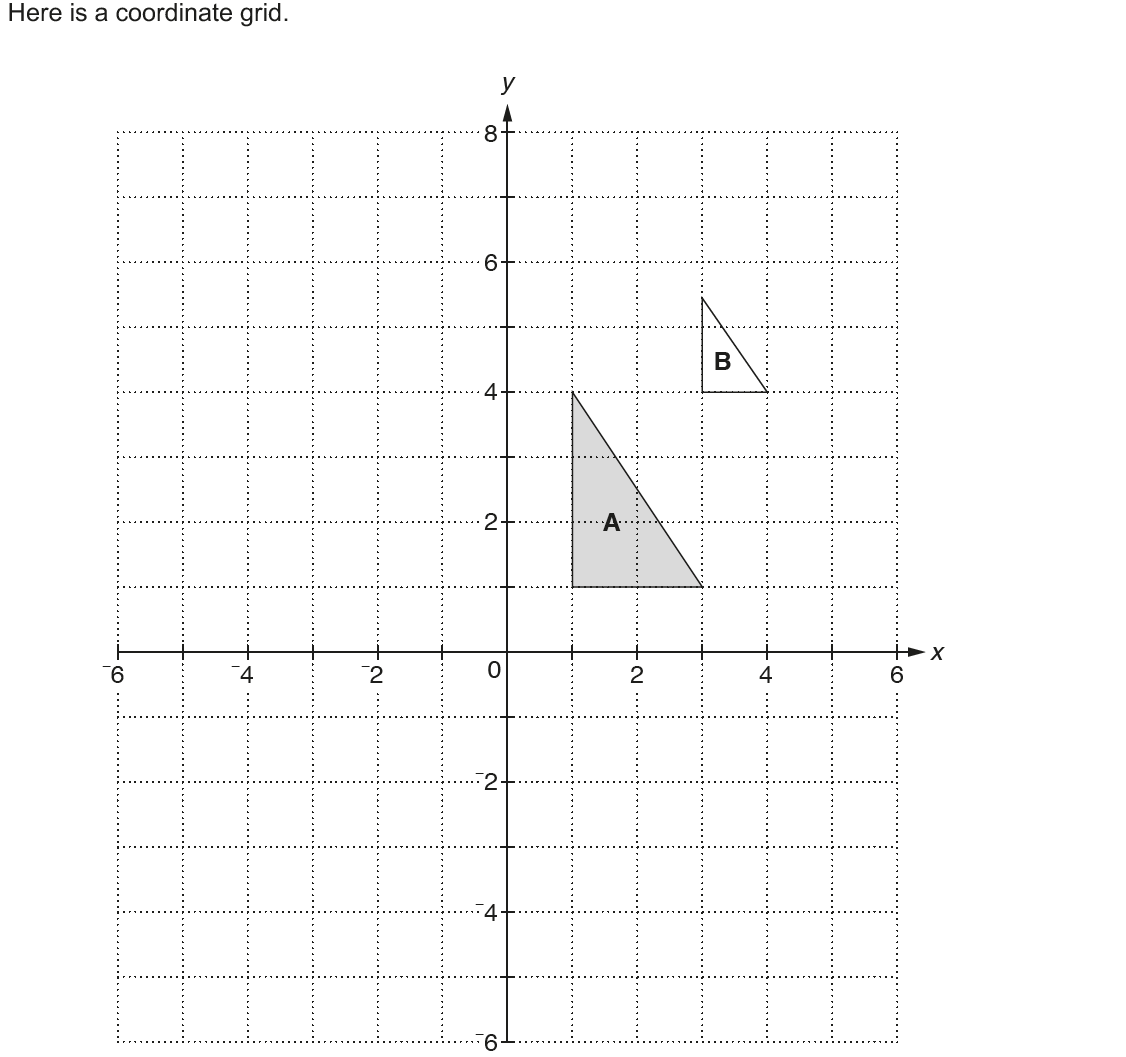 A1
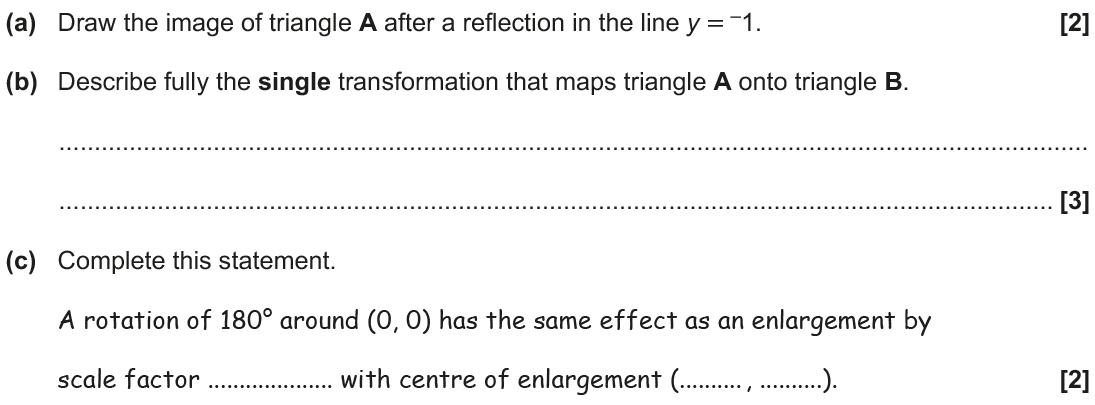 Reveal Shape A1 (a)
Hide A1
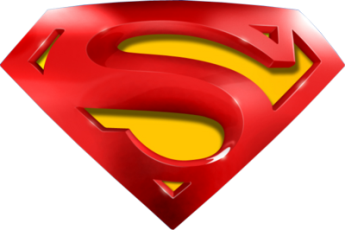 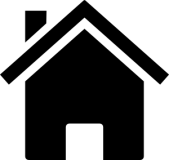 Nov 2017 2H Q5
Shape & Space
Transformations of Shapes
A
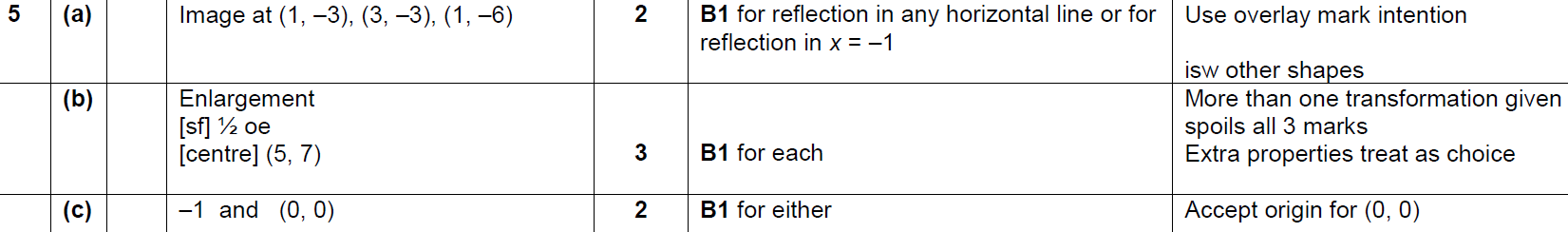 B
C
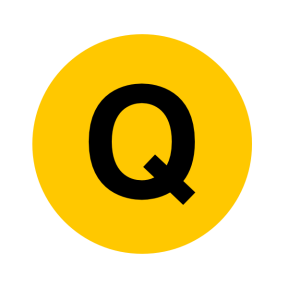 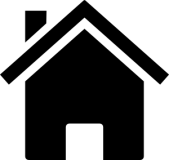 May 2018 1H Q6
Shape & Space
Transformations of Shapes
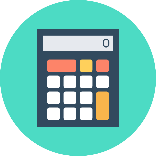 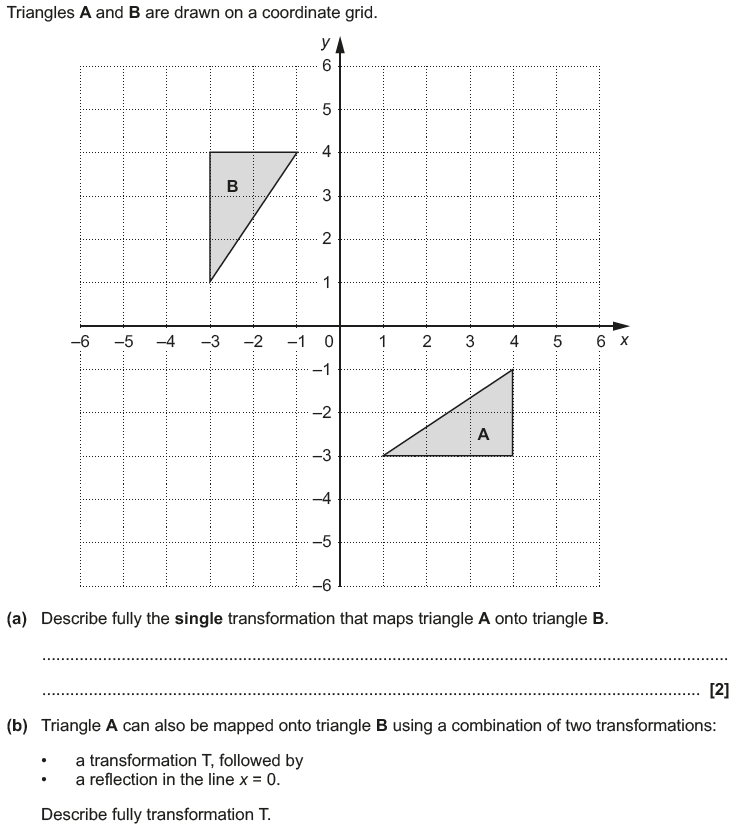 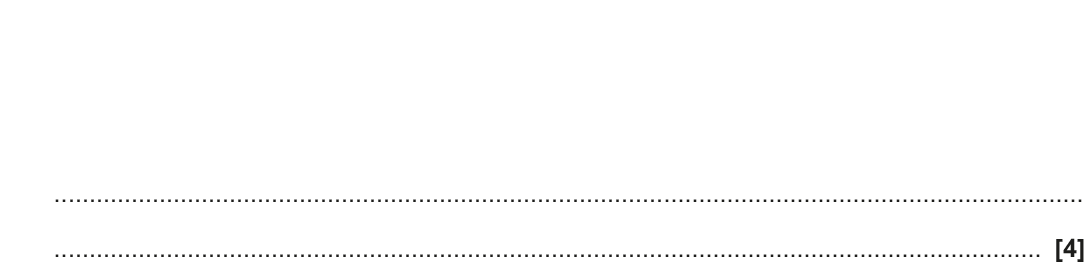 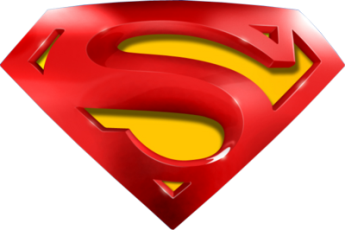 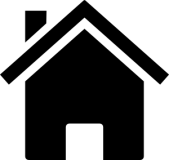 May 2018 1H Q6
Shape & Space
Transformations of Shapes
A
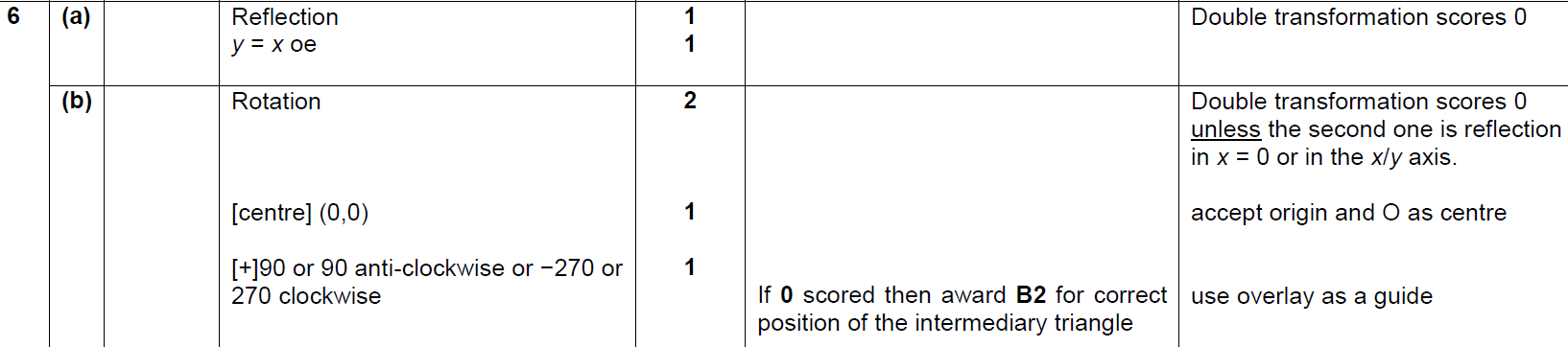 B
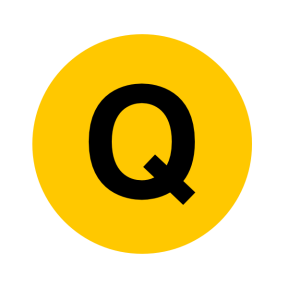 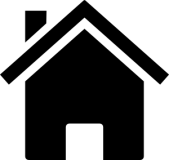 Nov 2018 2H Q10
Shape & Space
Transformations of Shapes
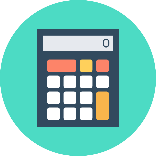 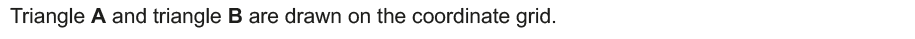 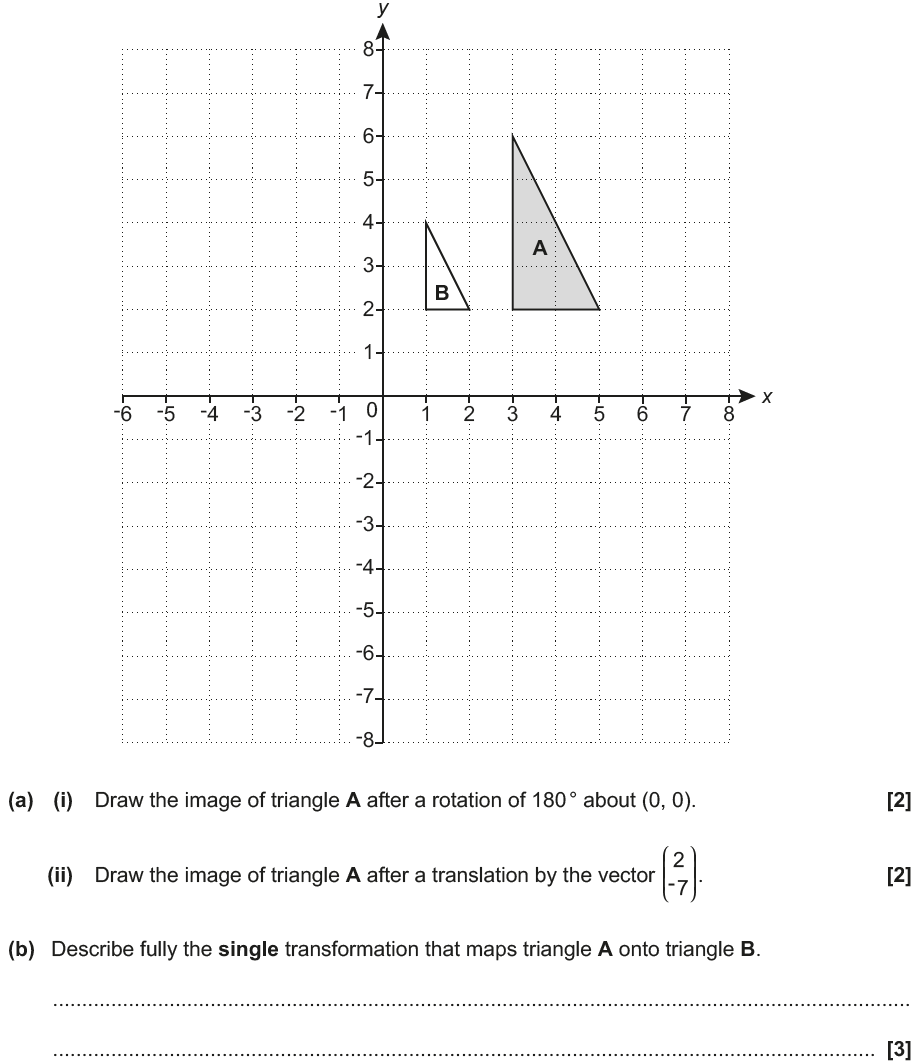 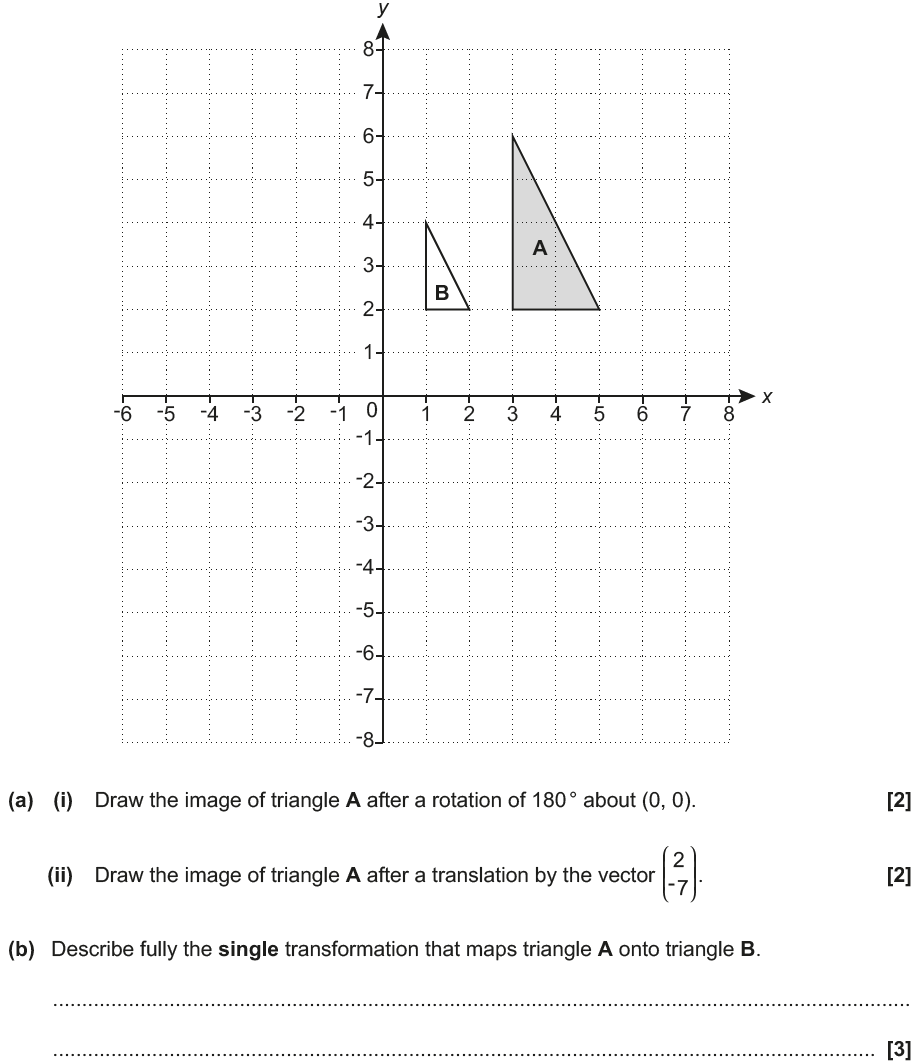 A2
A1
Reveal Shape A1 (i)
Hide A1
Reveal Shape A2 (ii)
Hide A2
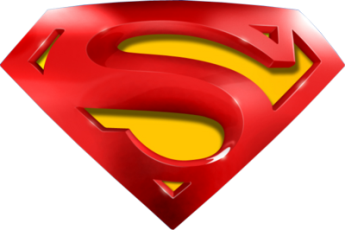 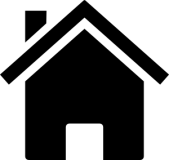 Nov 2018 2H Q10
Shape & Space
Transformations of Shapes
A (i)
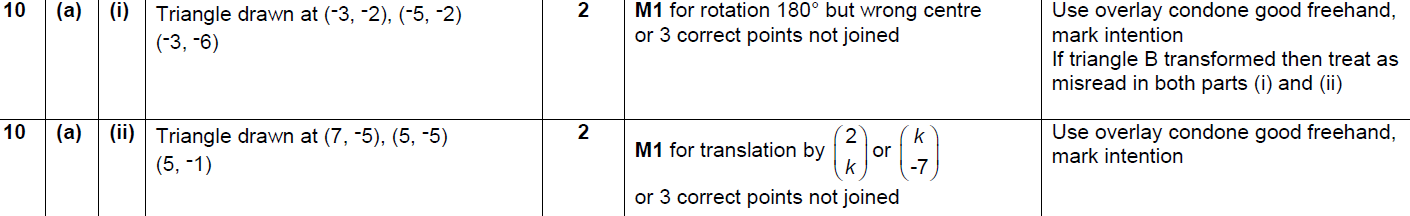 A (ii)
B
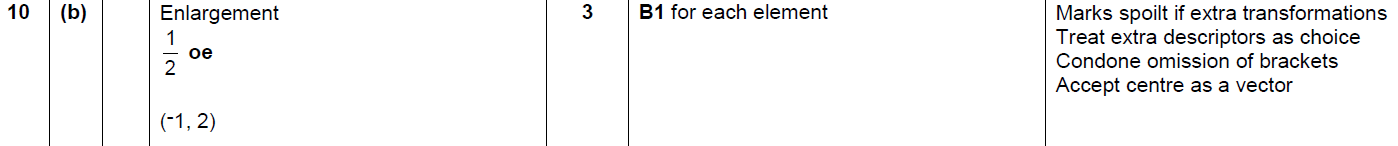 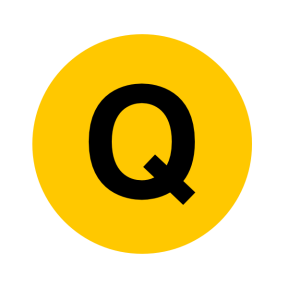 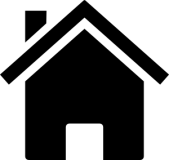 Shape & Space
Constructions
Constructions
June 2017
3H Q2
Nov 2017
1H Q3
May 2018
1H Q7
Nov 2018
1H Q7
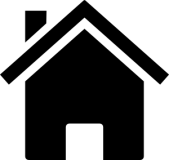 June 2017 3H Q2
Shape & Space
Constructions
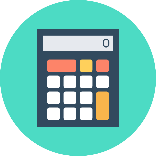 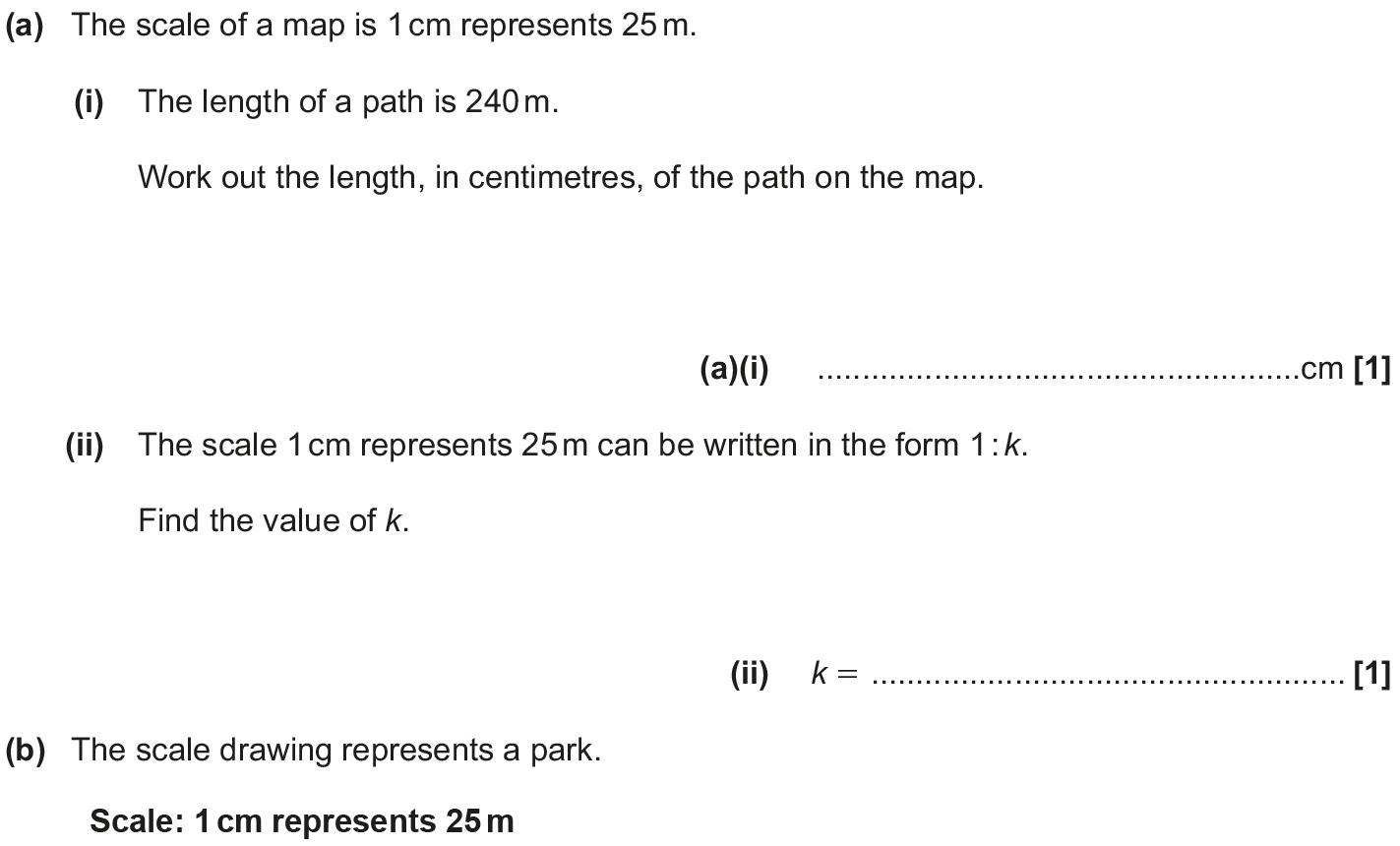 Construction line 1
Construction line 2
Construction line 3
note: AD = 12cm
Construction line 4
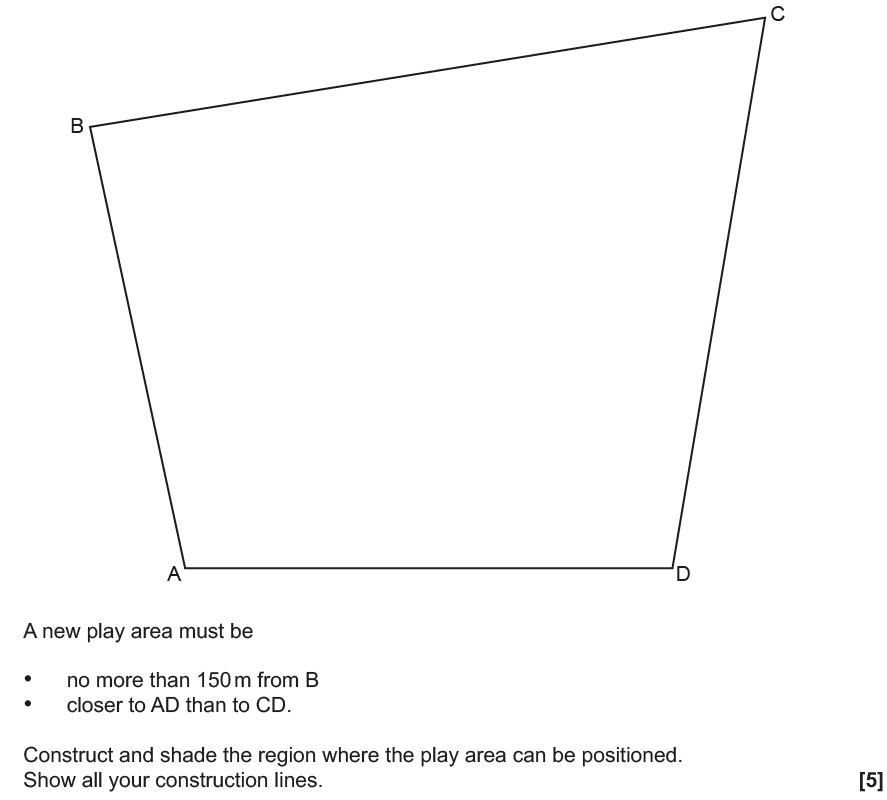 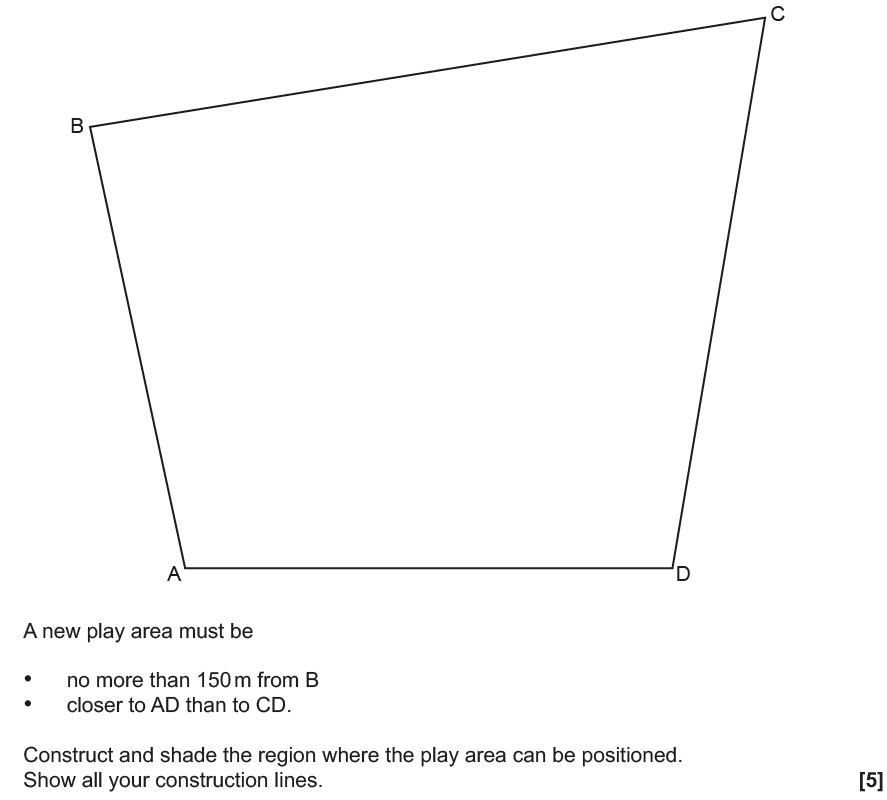 Construction line 5
Shaded region
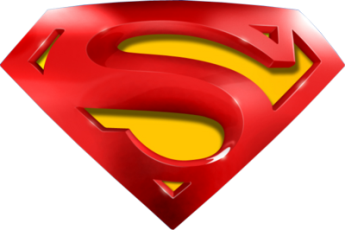 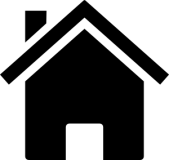 June 2017 3H Q2
Shape & Space
Constructions
A (i)
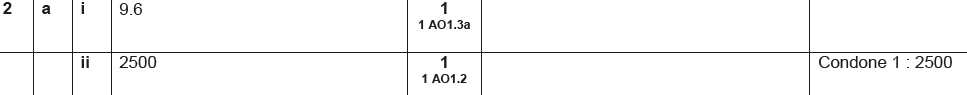 A (ii)
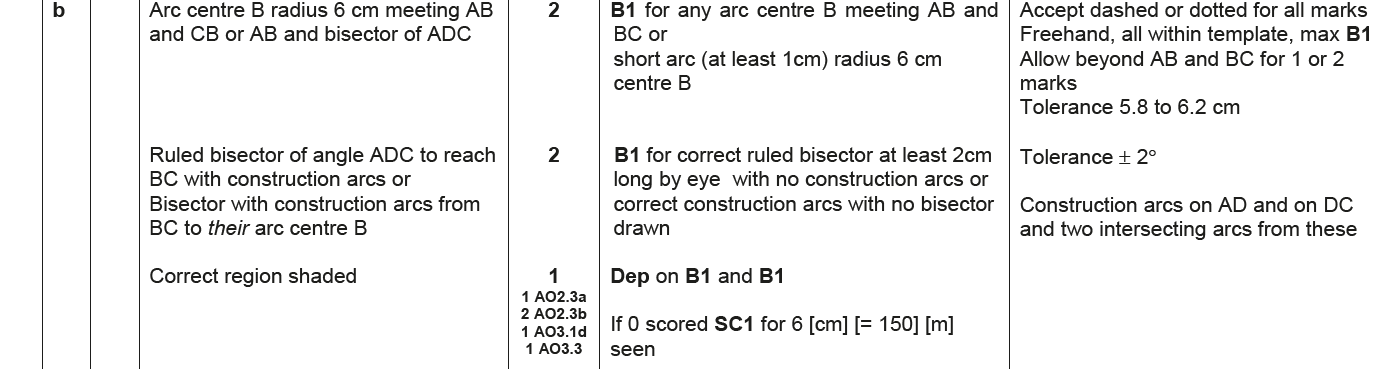 B
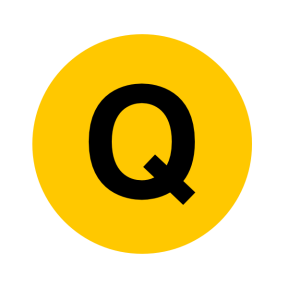 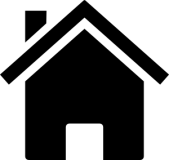 Nov 2017 1H Q3
Shape & Space
Constructions
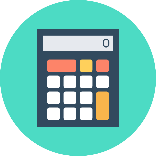 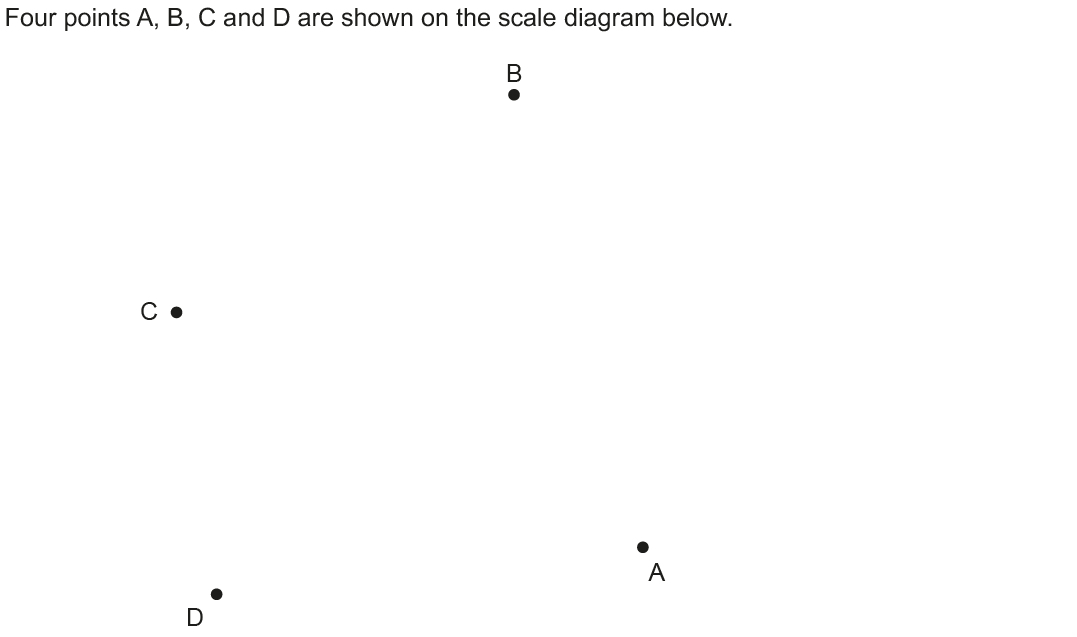 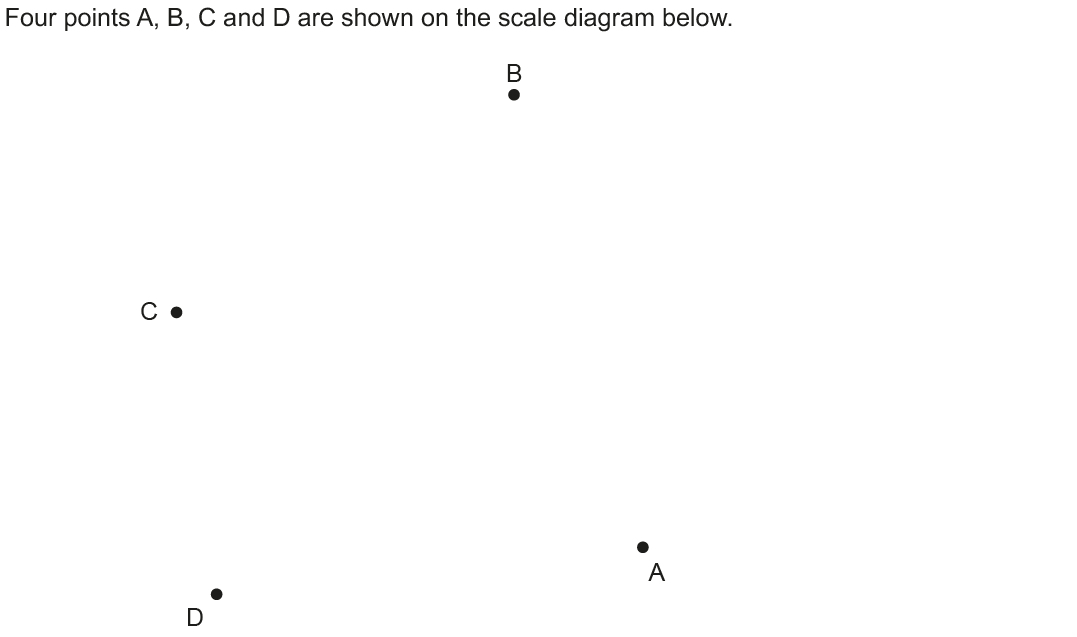 Construction line 1
Construction line 2
Construction line 3
Construction line 4
Reveal Points
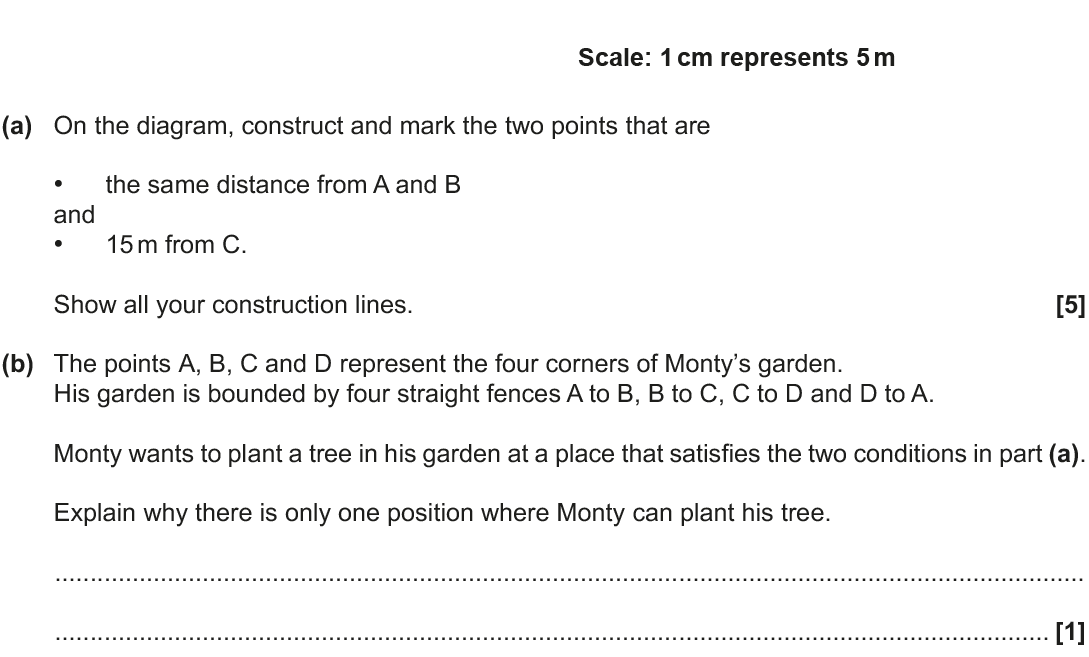 note: BD = 12cm
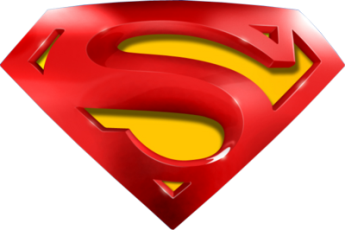 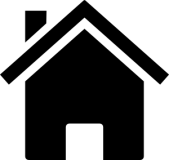 Nov 2017 1H Q3
Shape & Space
Constructions
A
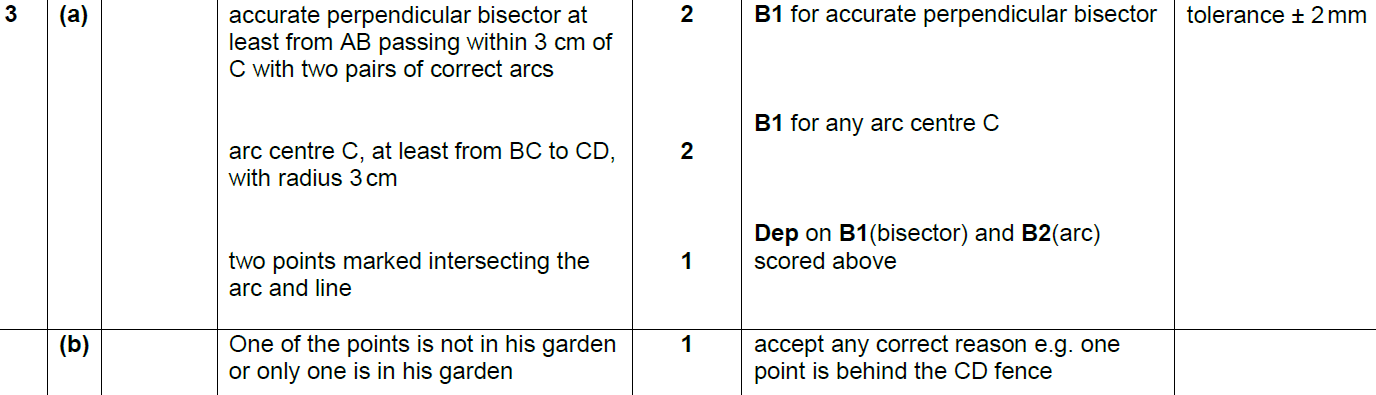 B
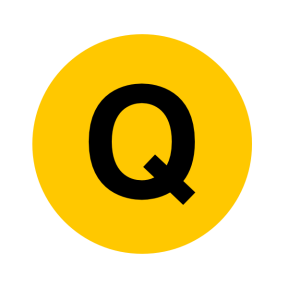 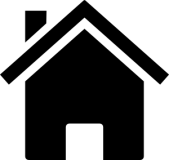 May 2018 1H Q7
Shape & Space
Constructions
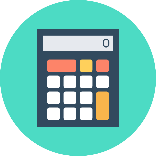 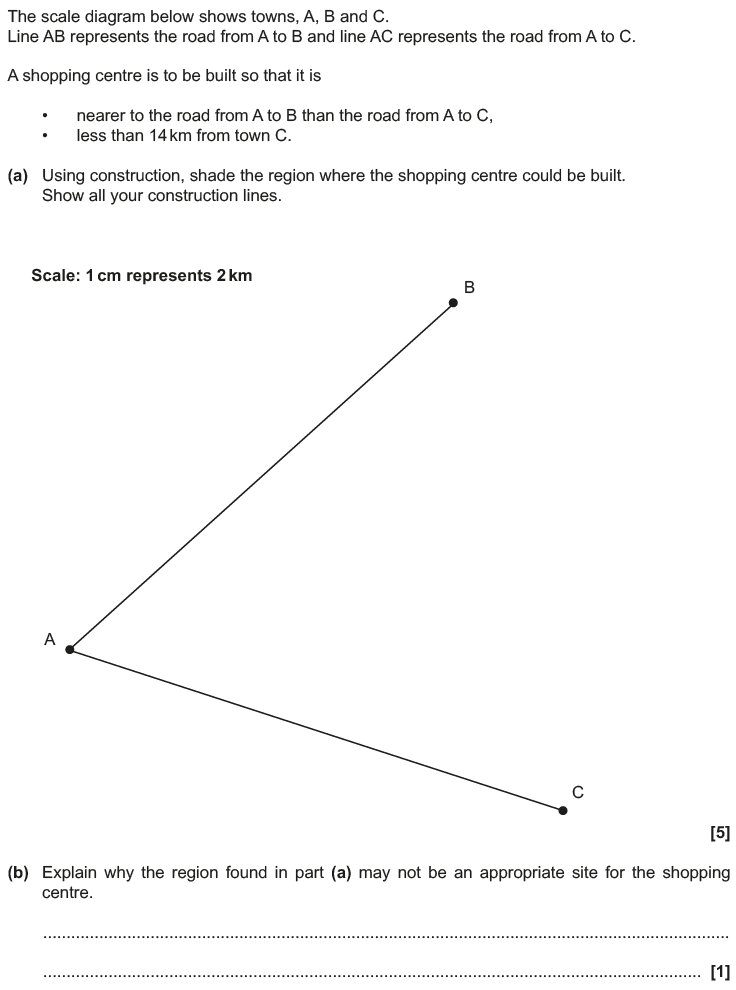 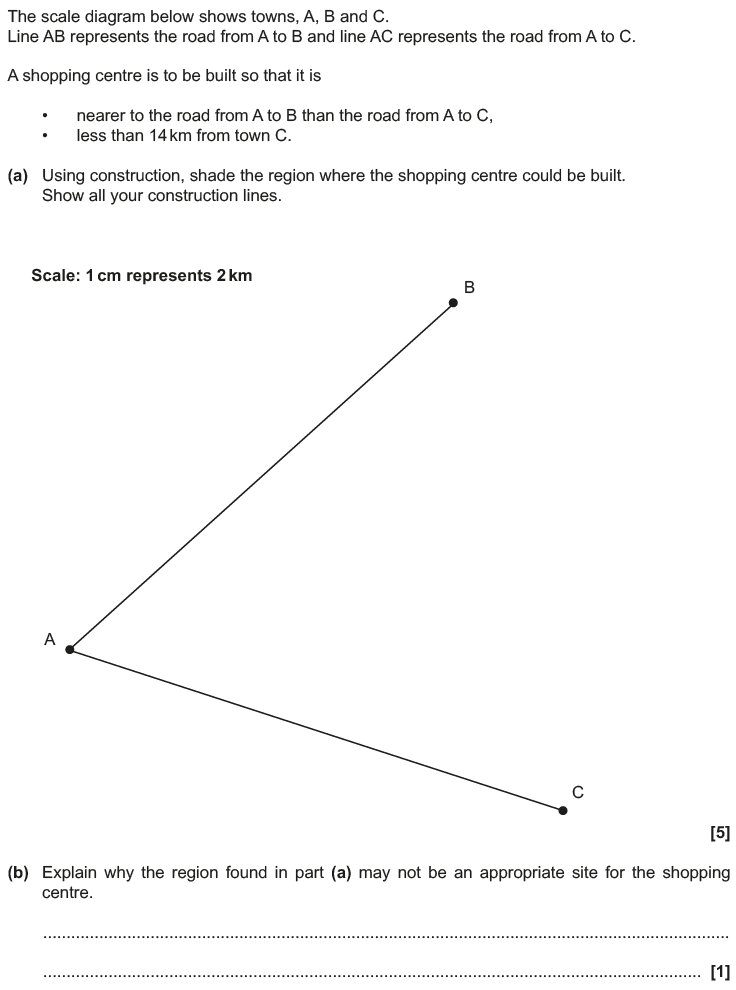 14 km line
Construction line 1
Construction line 2
Construction line 3
Reveal Region
note: AB = 12cm
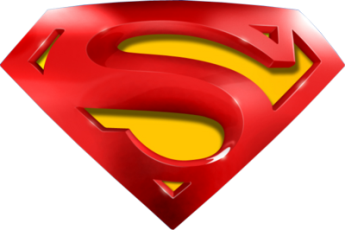 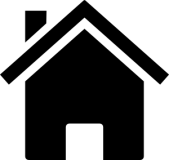 May 2018 1H Q7
Shape & Space
Constructions
A
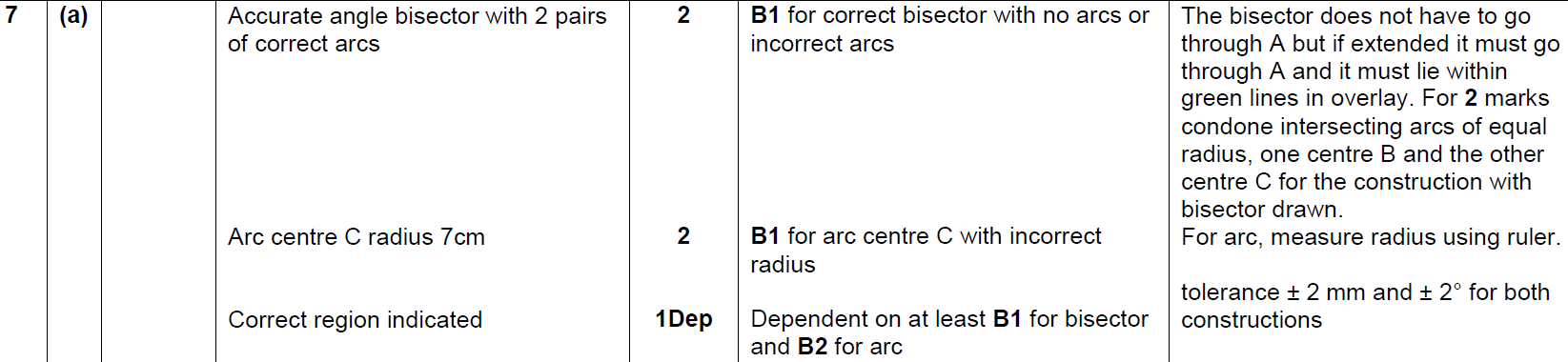 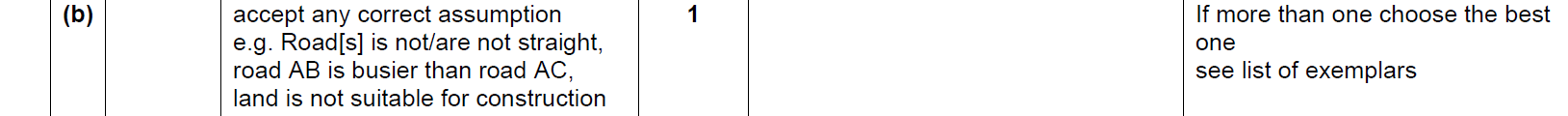 B
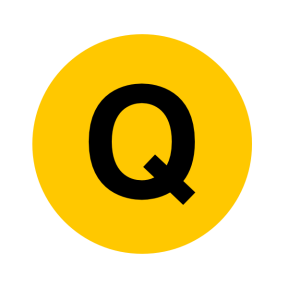 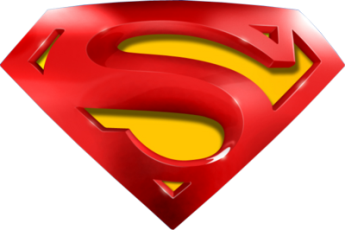 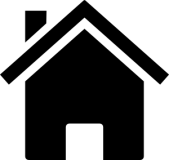 May 2018 1H Q7
Shape & Space
Constructions
B Exemplar responses
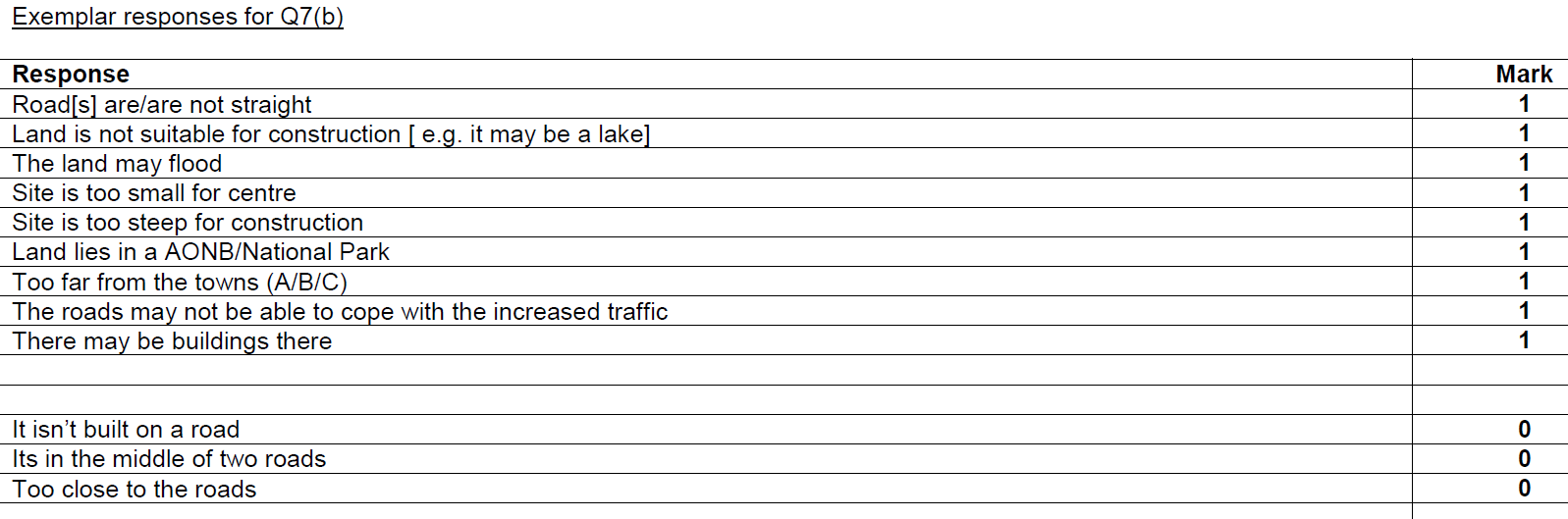 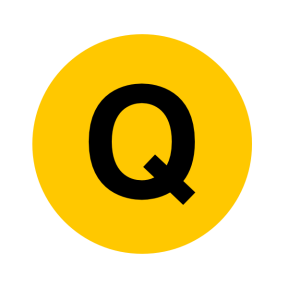 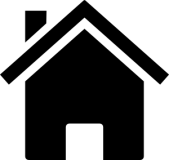 Nov 2018 1H Q7
Shape & Space
Constructions
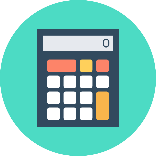 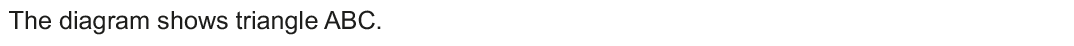 Construction line 1
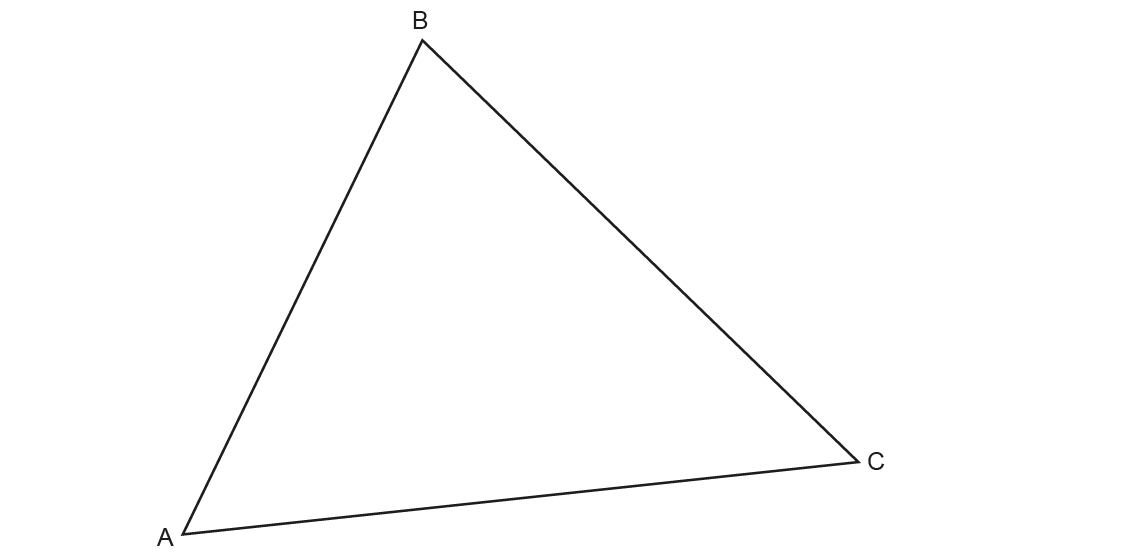 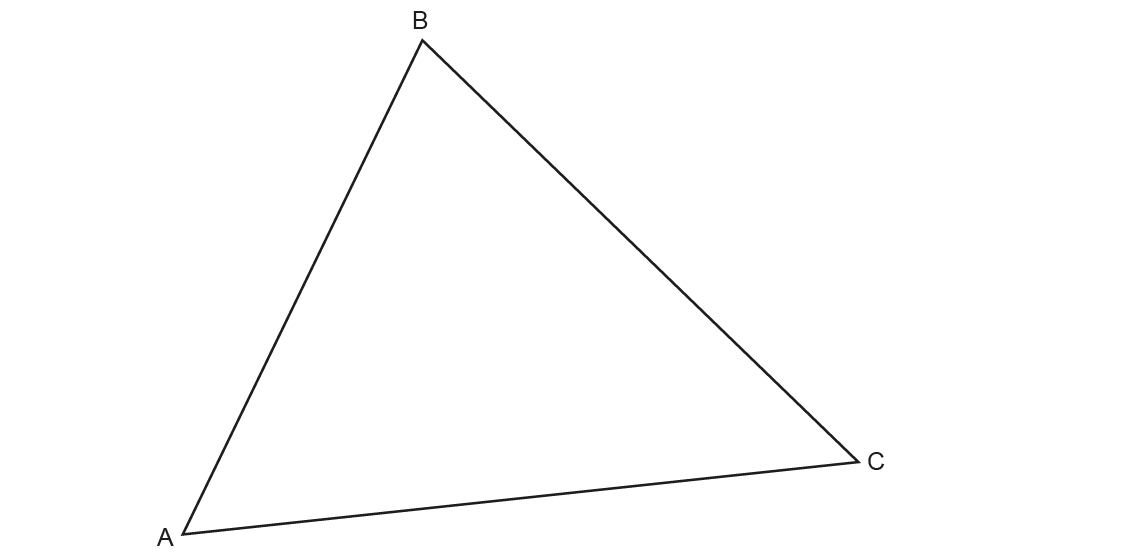 Construction line 2
Construction line 3
Construction line 4
Construction line 5
Construction line 6
Construction line 7
Reveal Region
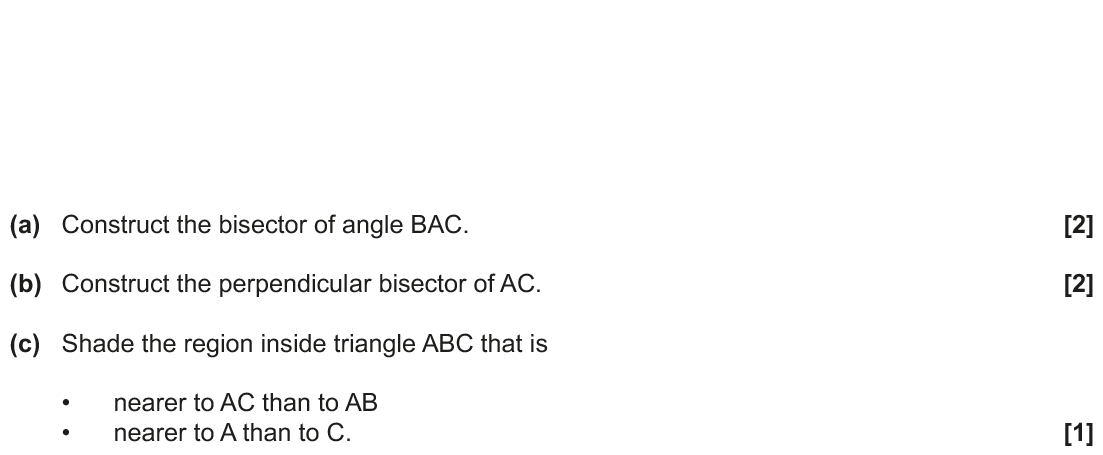 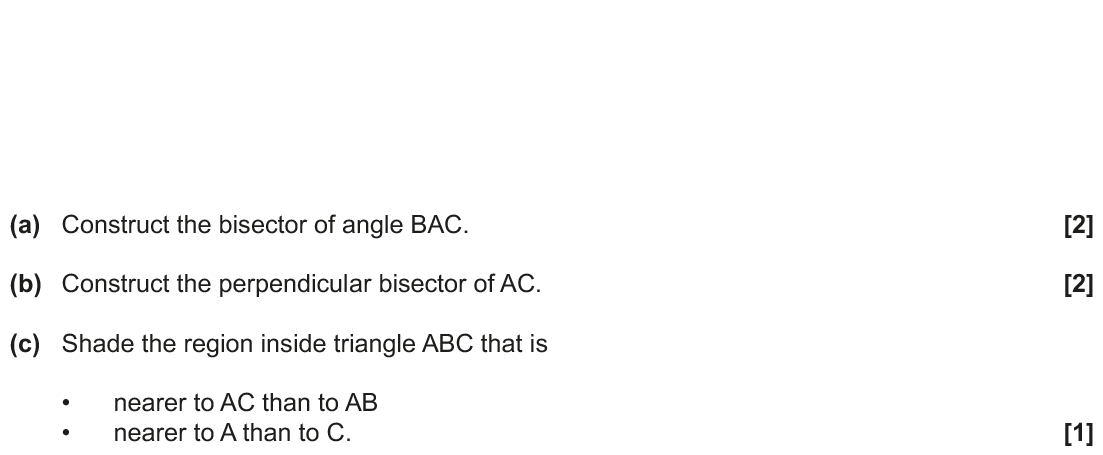 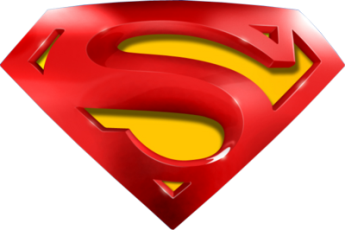 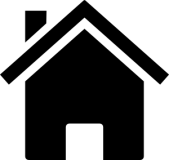 Nov 2018 1H Q7
Shape & Space
Constructions
A
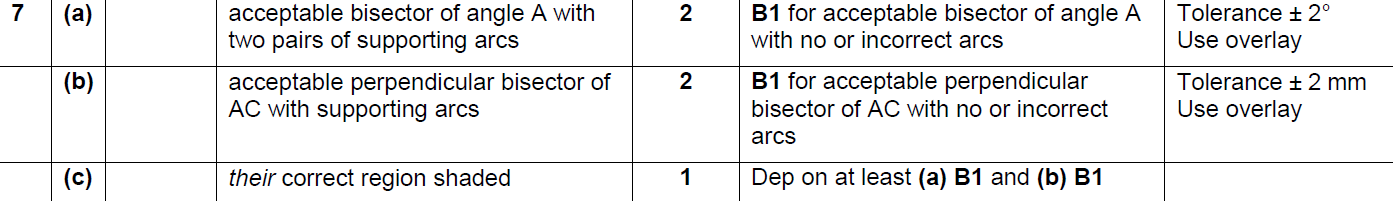 B
C
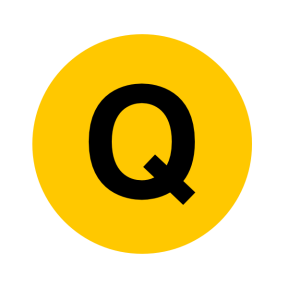 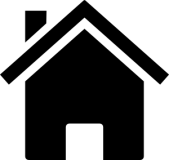 Shape & Space
Vectors
Vectors
June 2017
2H Q11
Nov 2017
3H Q16
SAM
2H Q1
June 2018
2H Q3
SAM
2H Q18
June 2018
3H Q10
Nov 2018
3H Q20
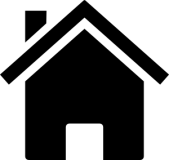 Show/ Prove that
SAM 2H Q1
Shape & Space
Vectors
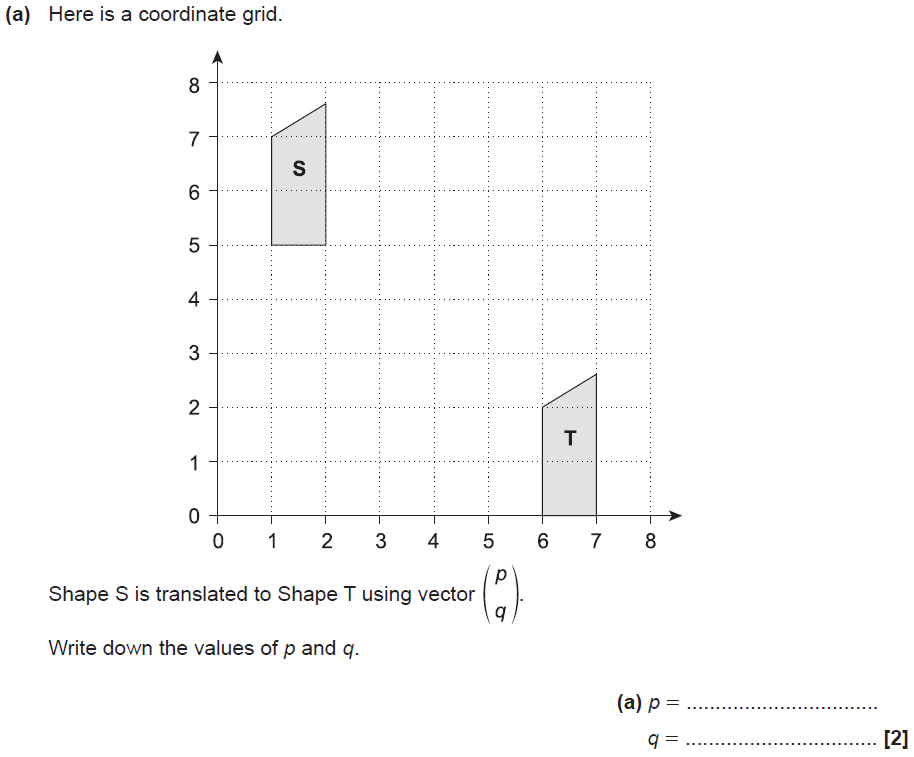 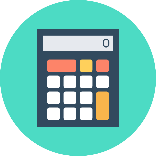 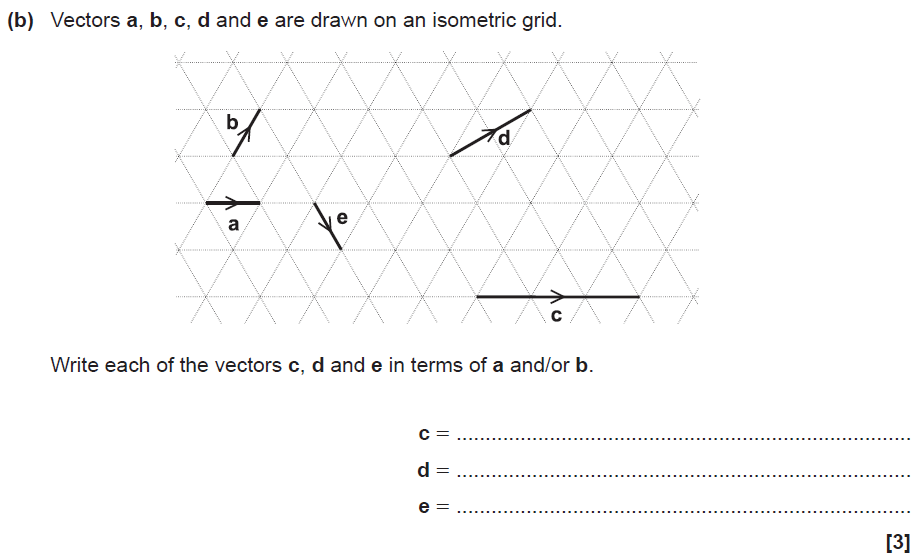 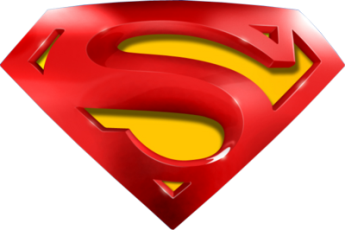 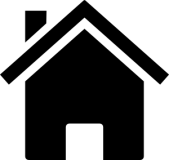 SAM 2H Q1
Shape & Space
Vectors
A
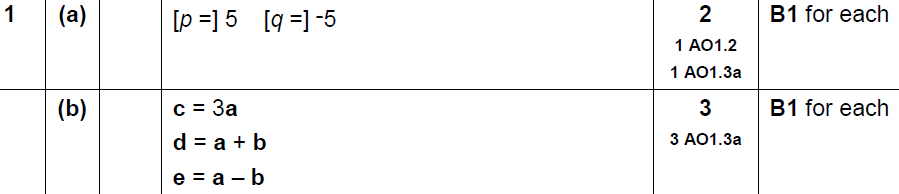 B
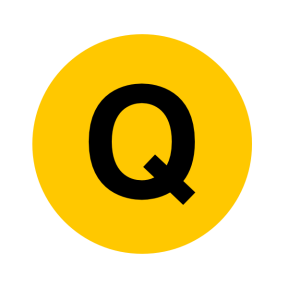 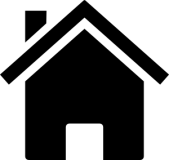 SAM 2H Q18
Shape & Space
Vectors
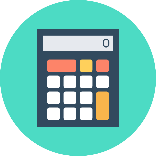 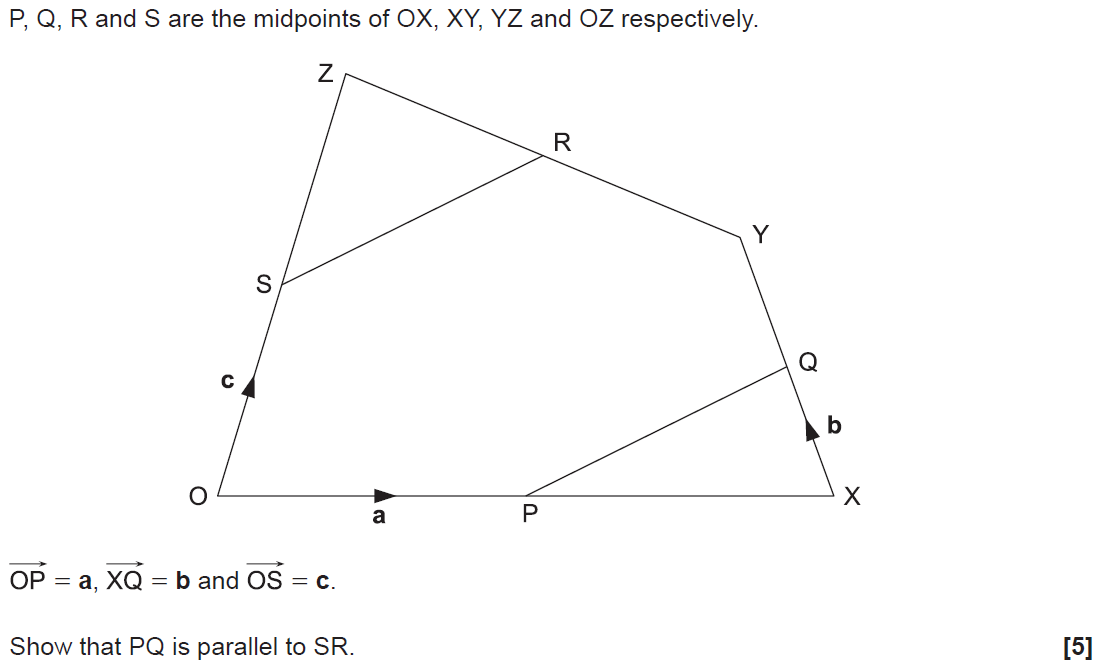 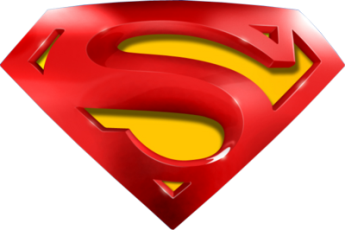 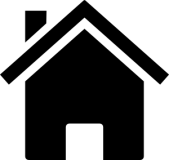 SAM 2H Q18
Shape & Space
Vectors
A
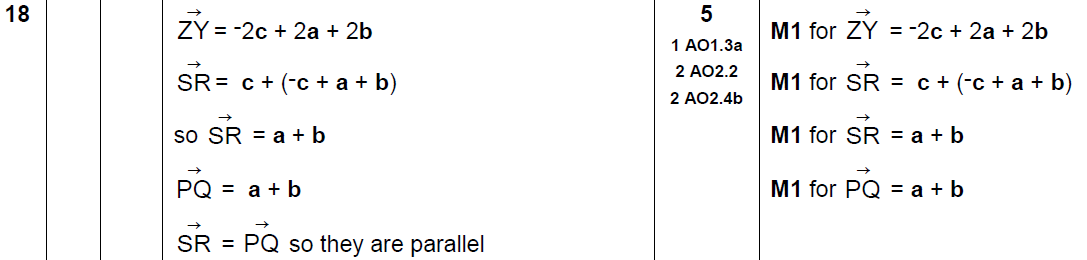 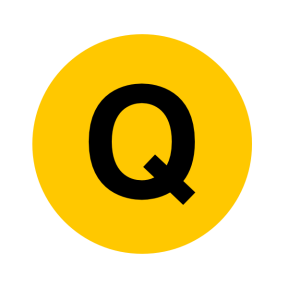 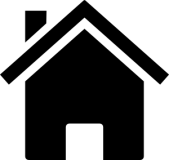 June 2017 2H Q11
Shape & Space
Vectors
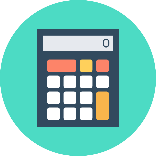 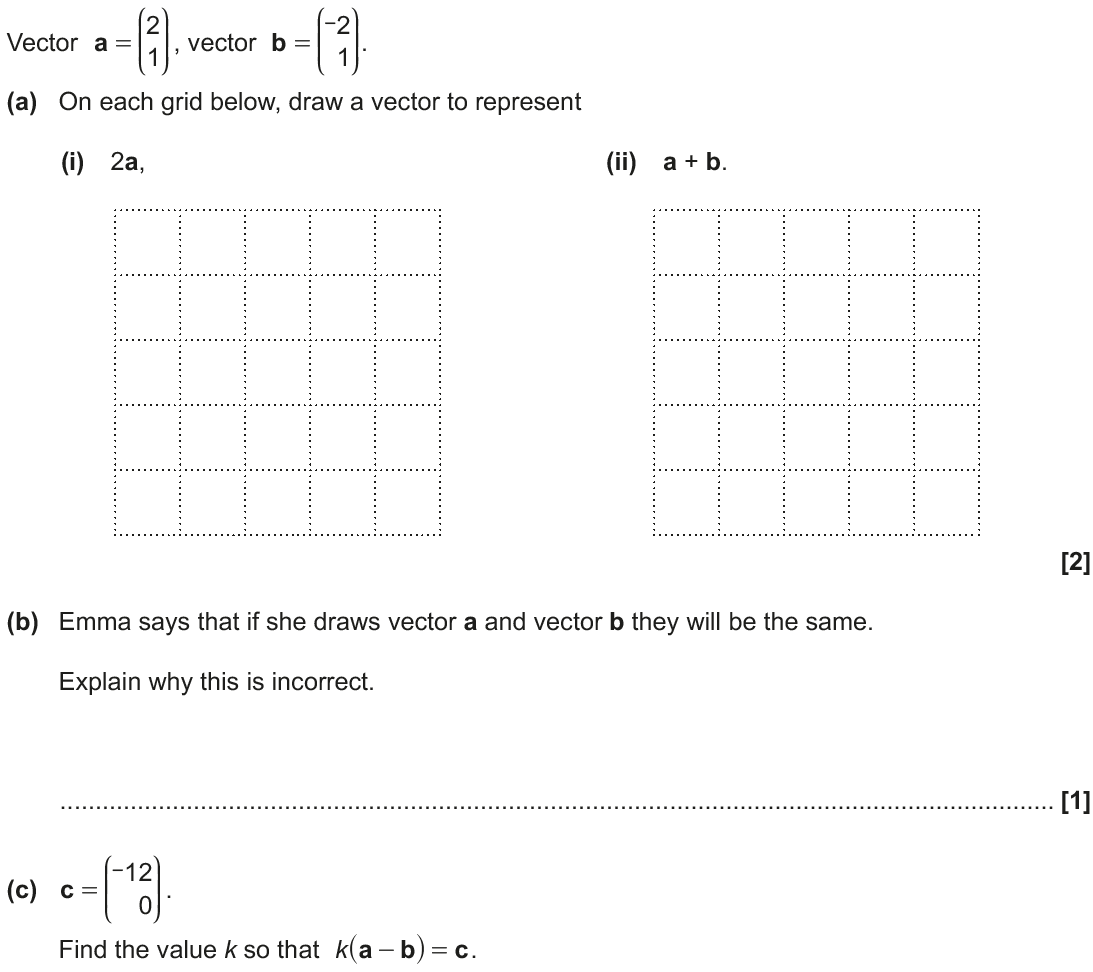 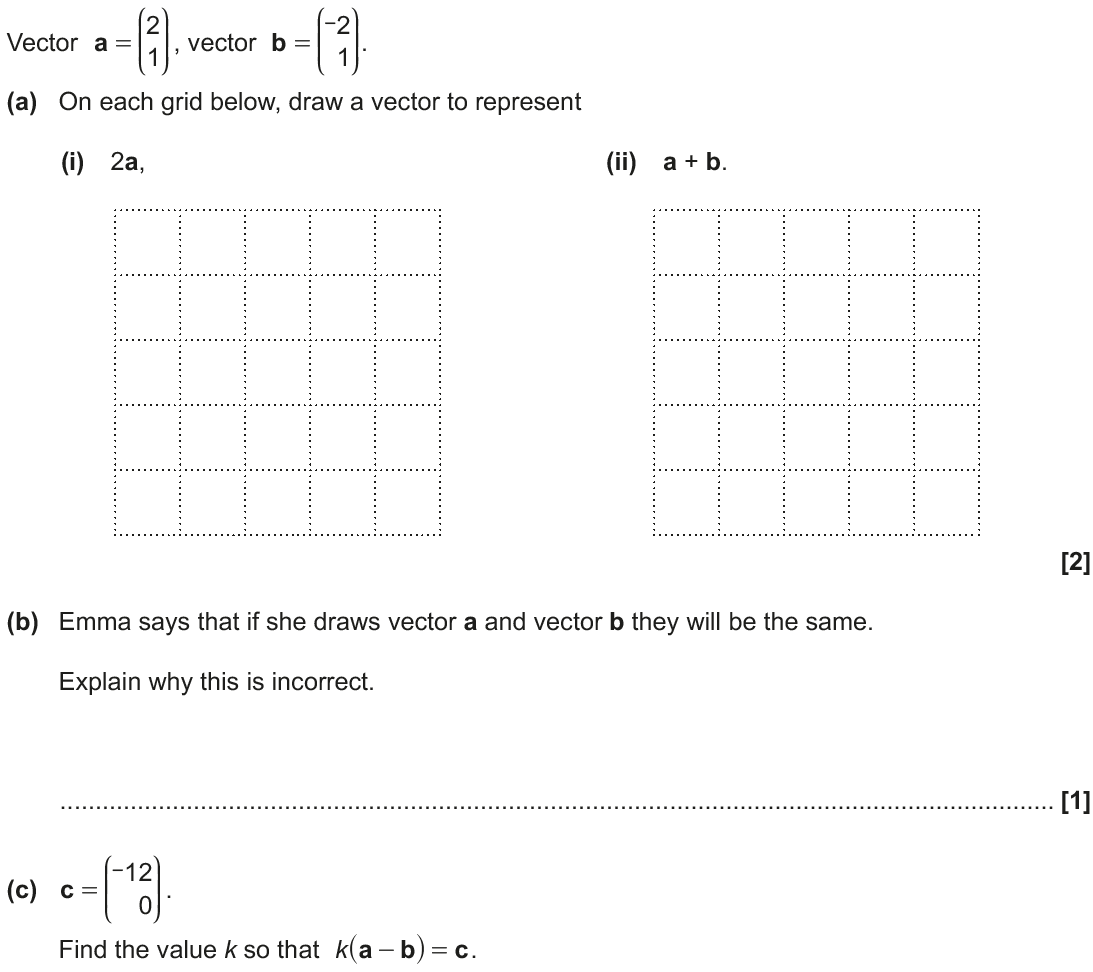 Example ans (ii)
Example ans (i)
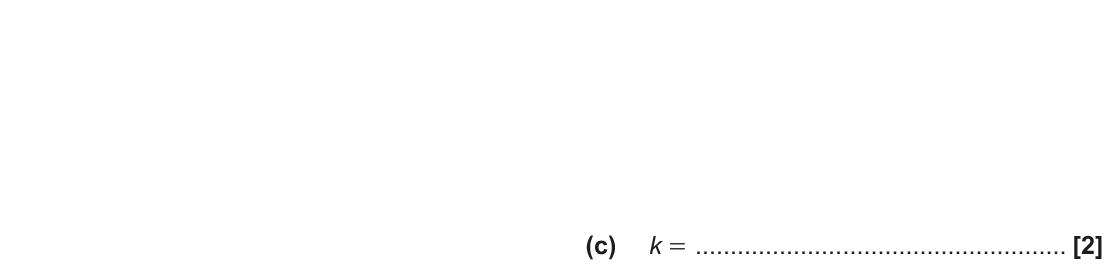 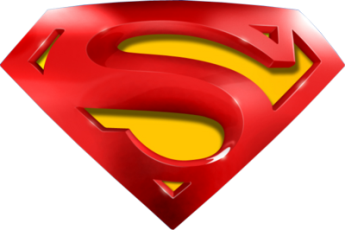 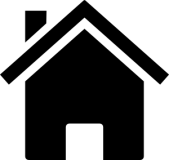 June 2017 2H Q11
Shape & Space
Vectors
A
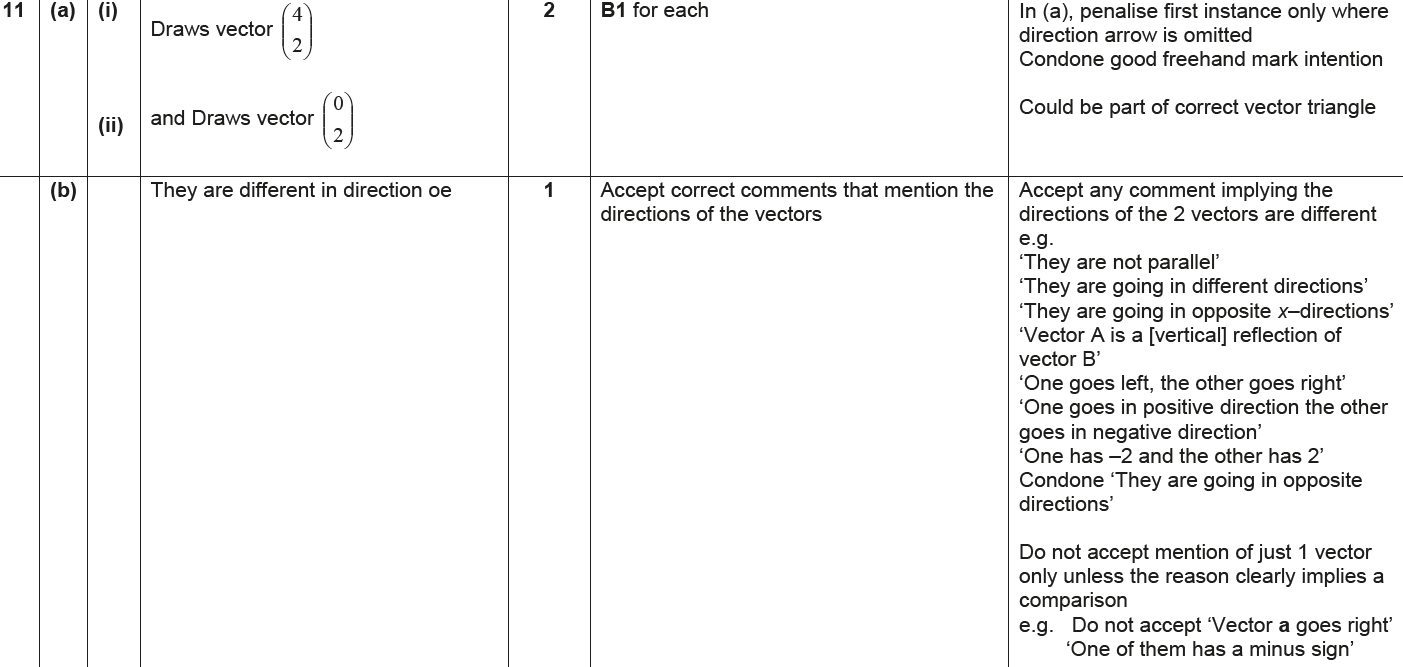 B
C
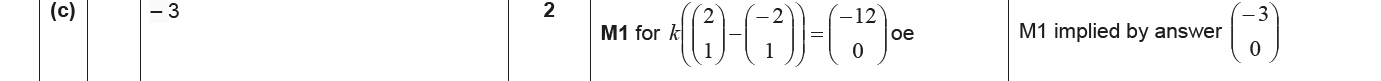 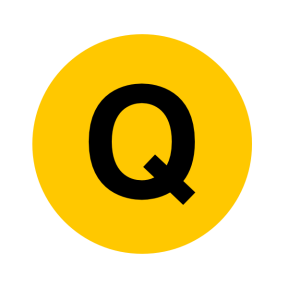 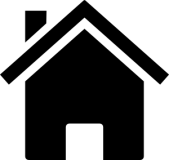 Nov 2017 3H Q16
Shape & Space
Vectors
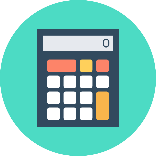 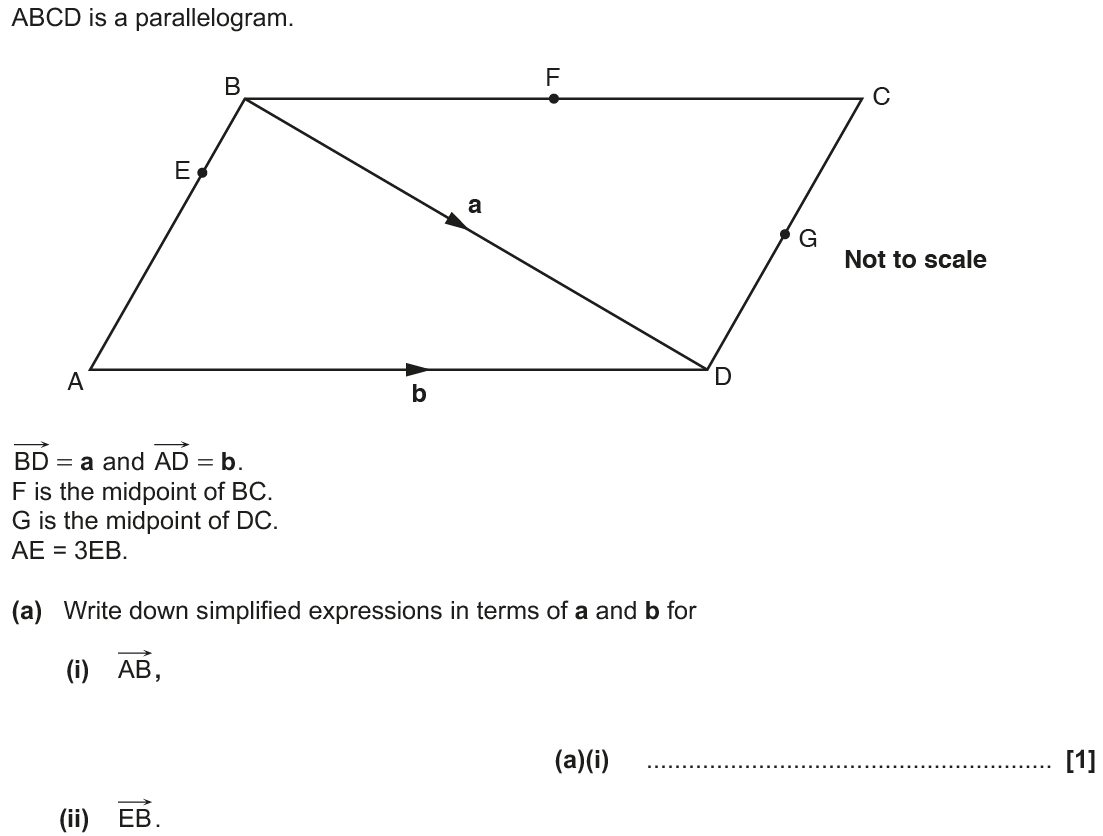 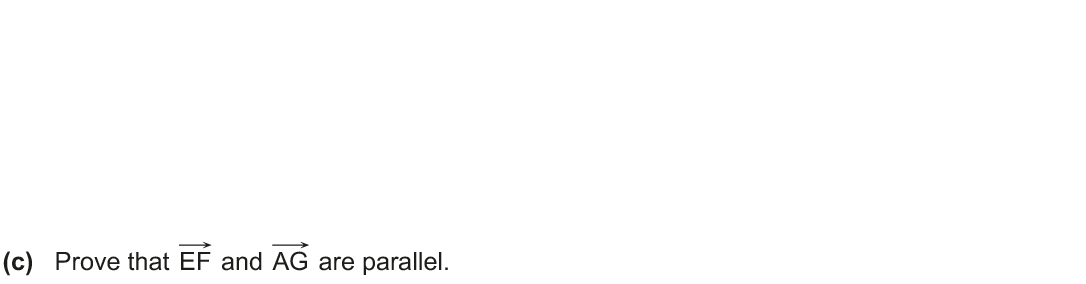 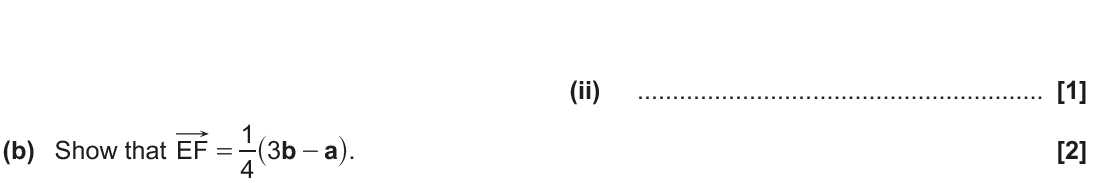 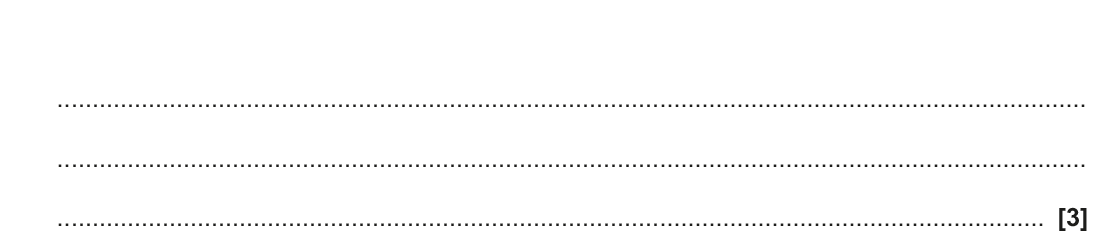 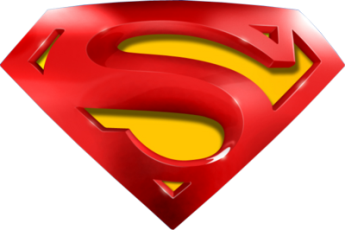 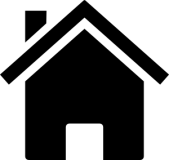 Nov 2017 3H Q16
Shape & Space
Vectors
A (i)
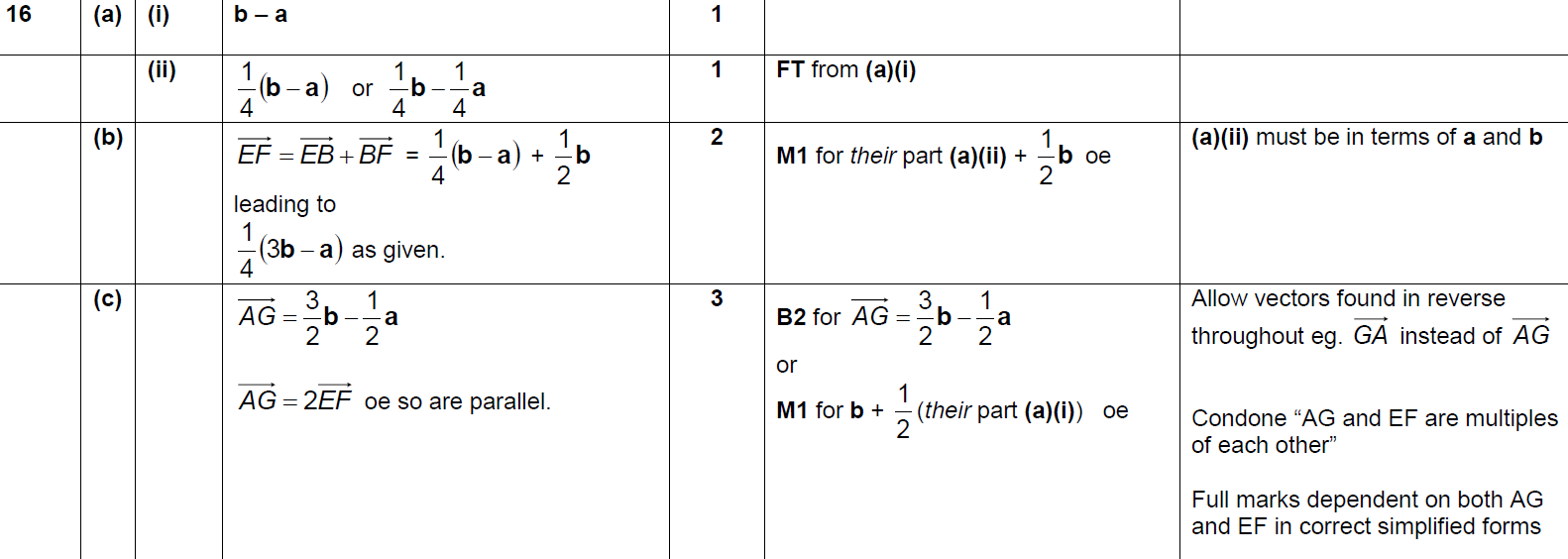 A (ii)
B
C
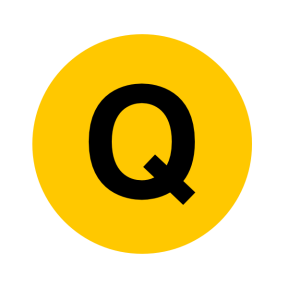 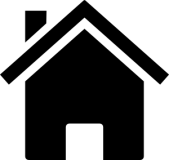 June 2018 2H Q3
Shape & Space
Vectors
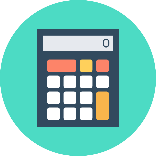 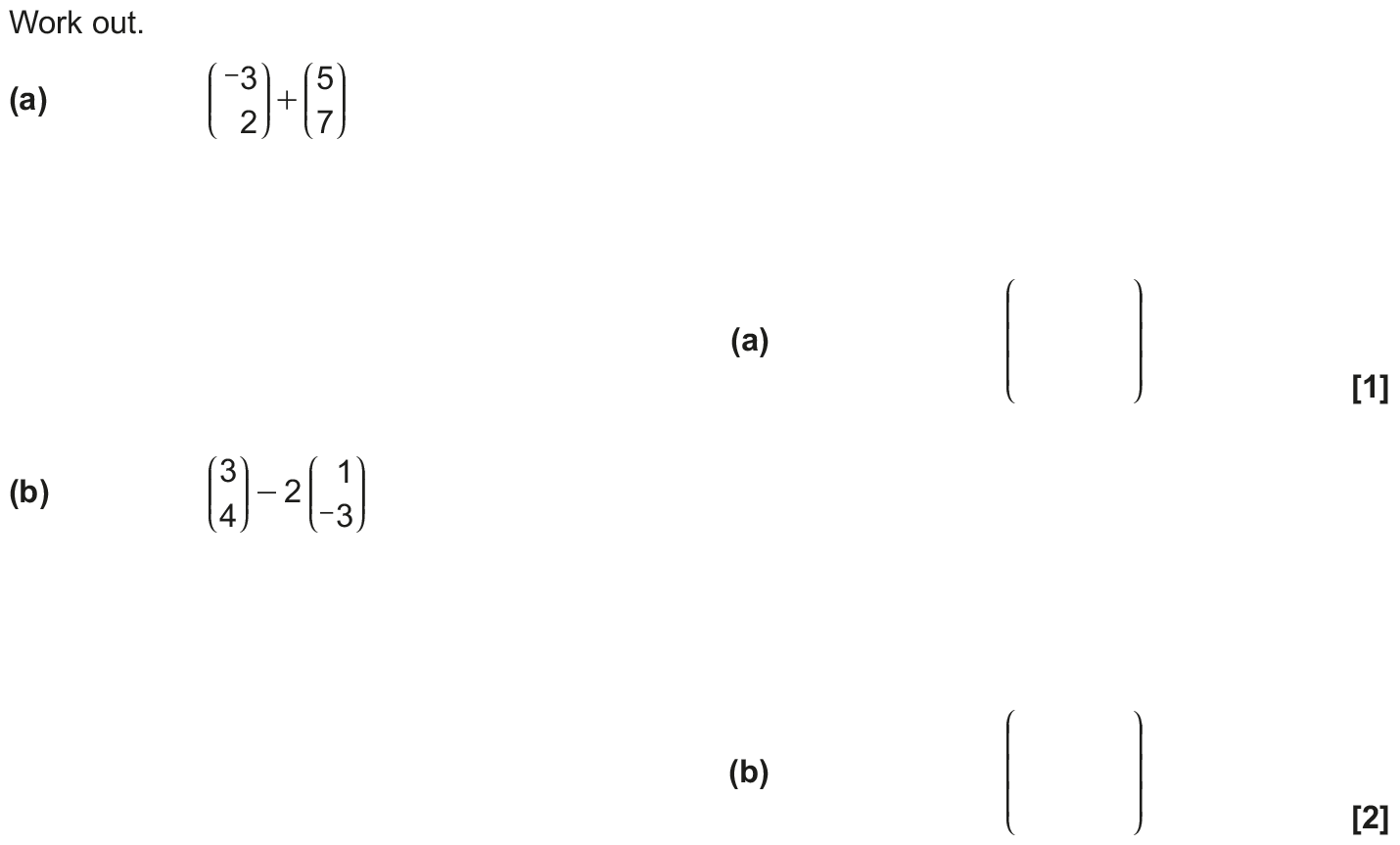 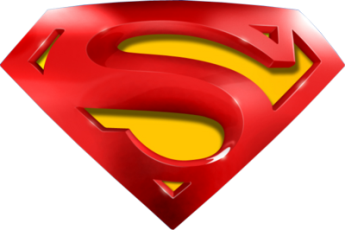 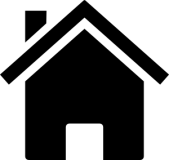 June 2018 2H Q3
Shape & Space
Vectors
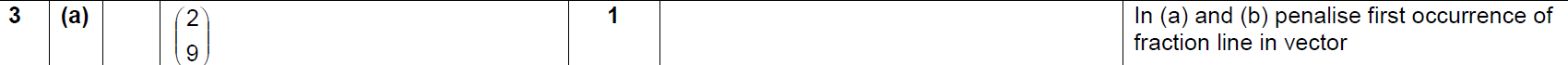 A
B
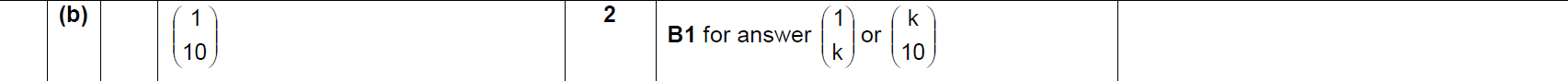 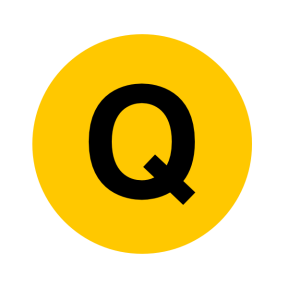 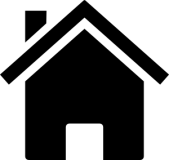 June 2018 3H Q10
Shape & Space
Vectors
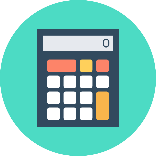 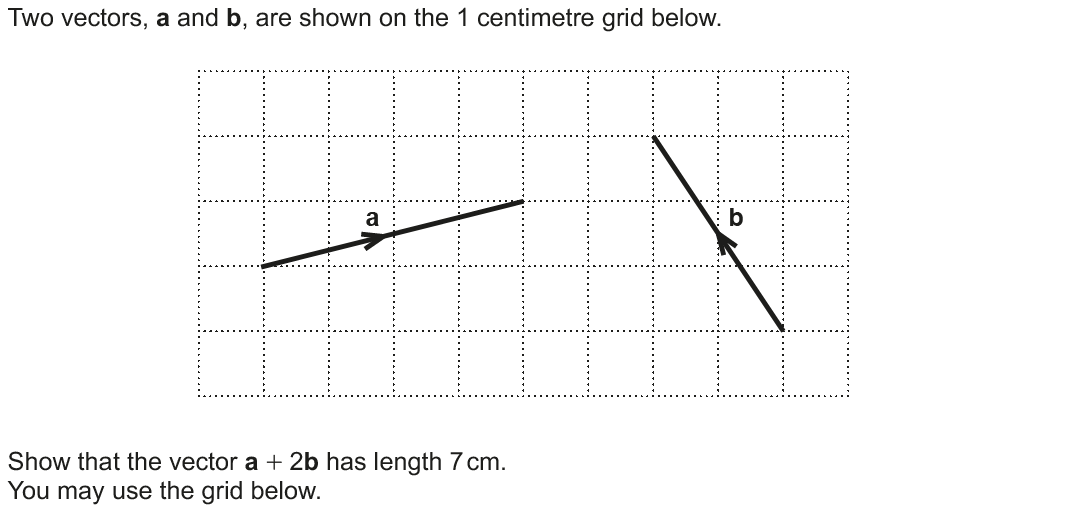 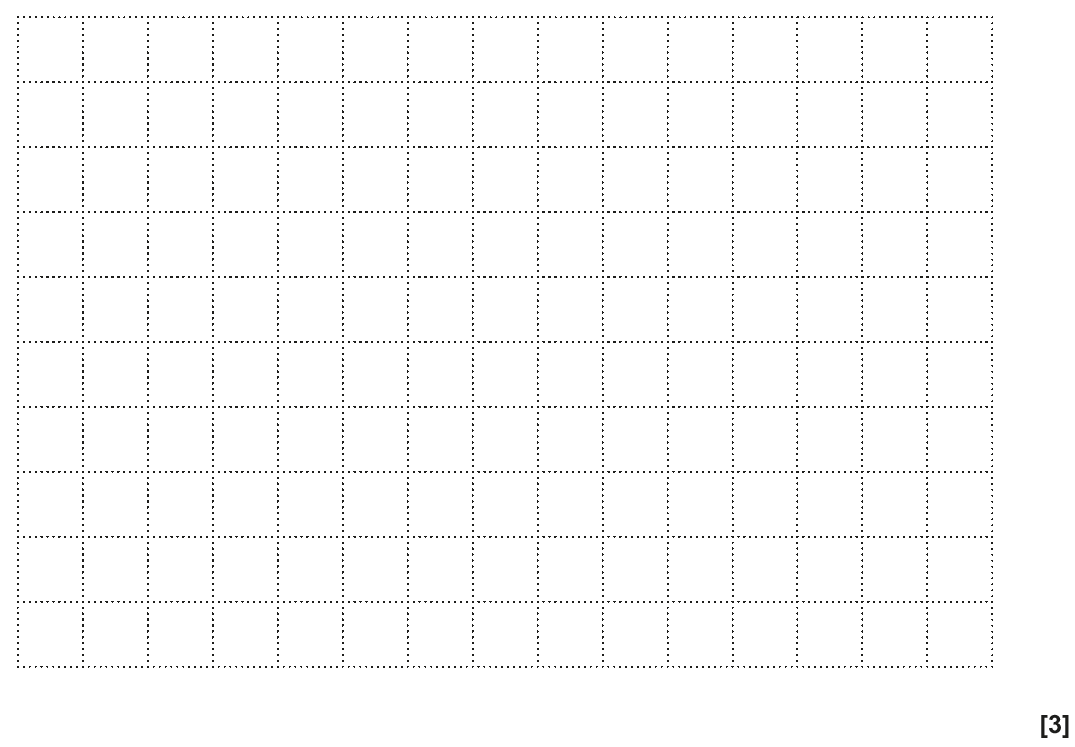 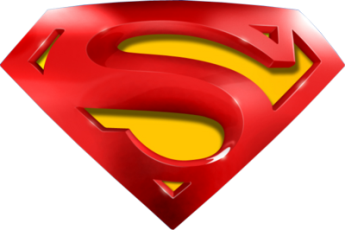 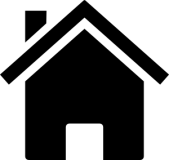 June 2018 3H Q10
Shape & Space
Vectors
A
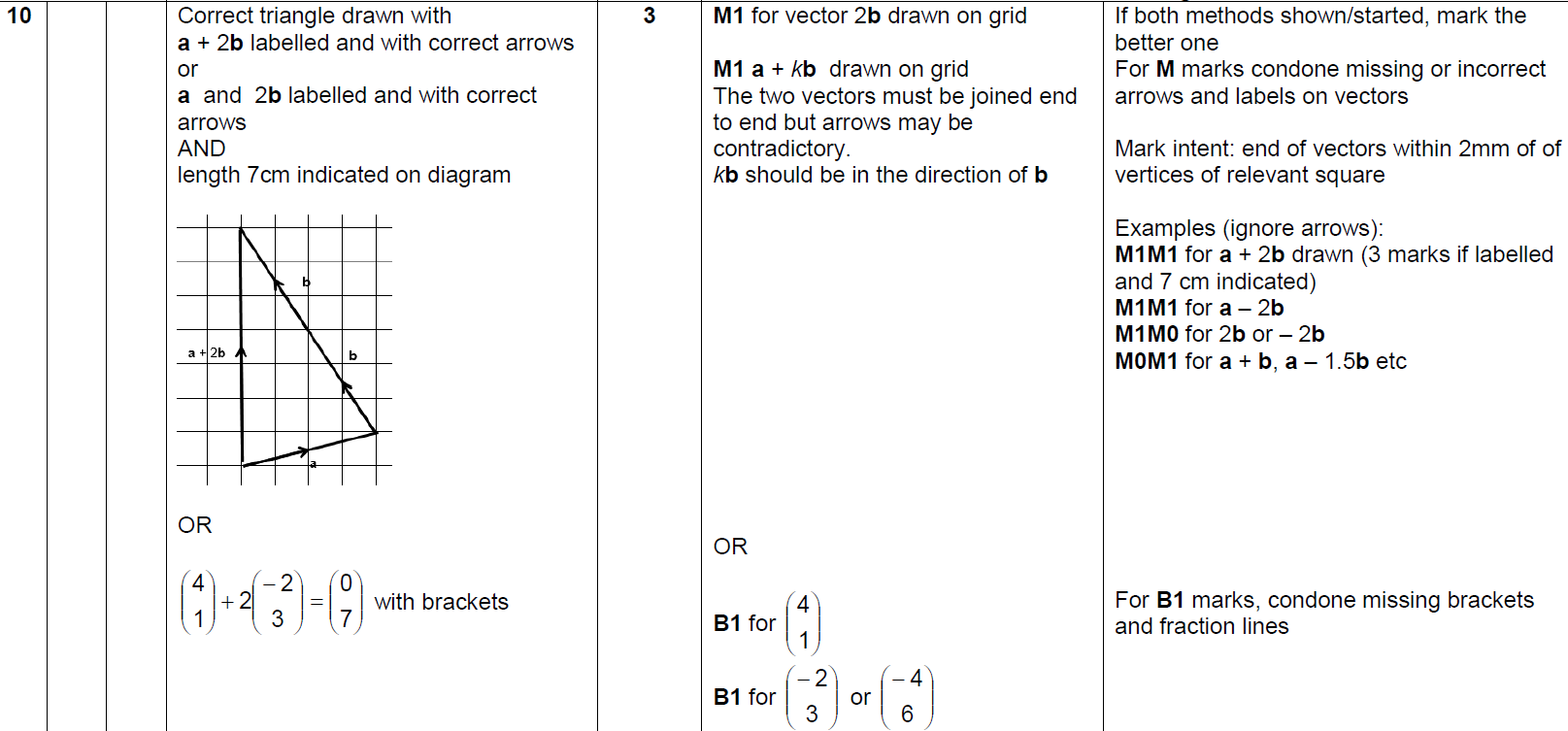 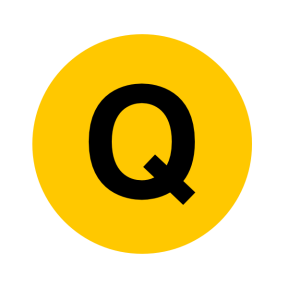 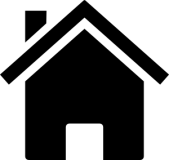 Nov 2018 3H Q20
Shape & Space
Vectors
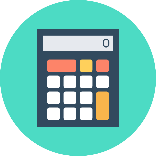 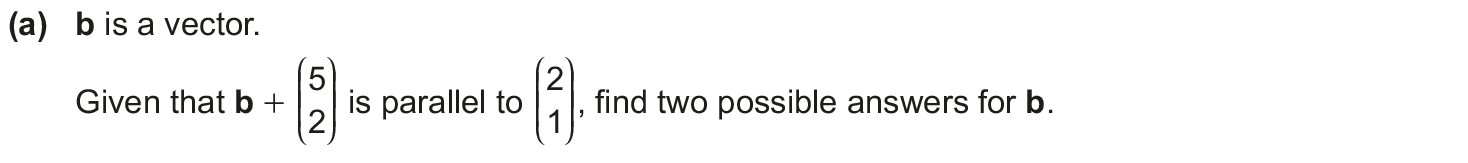 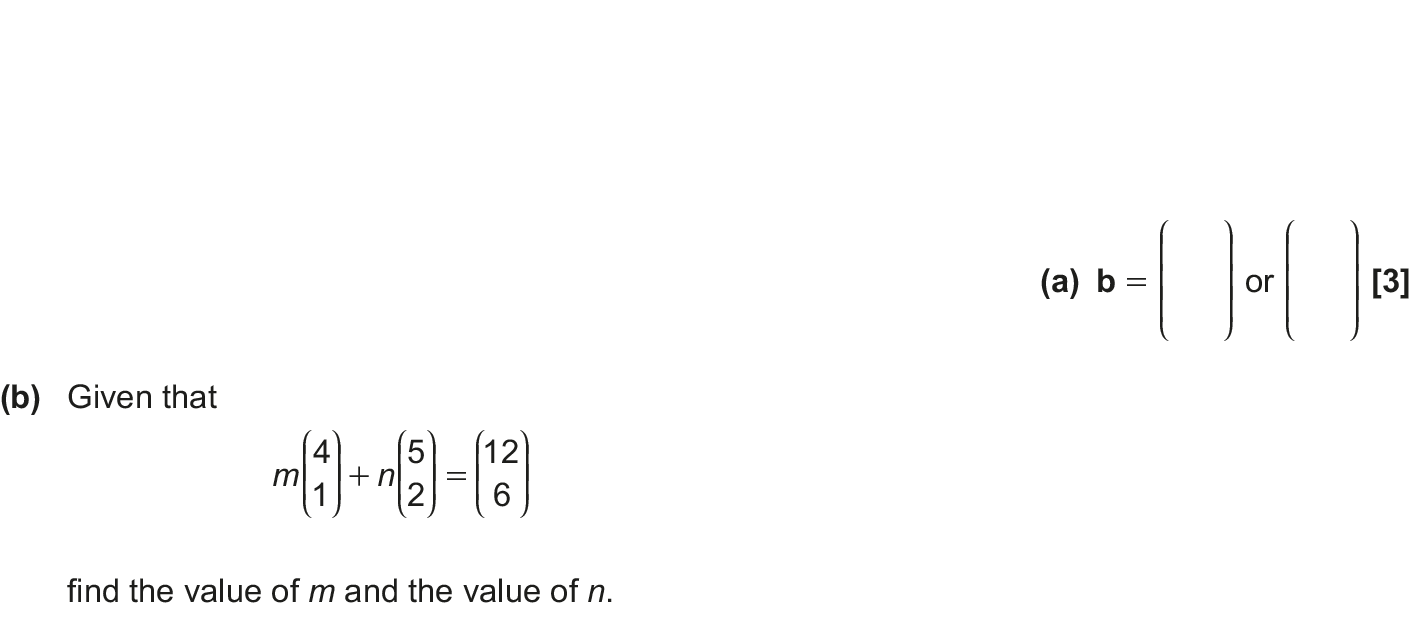 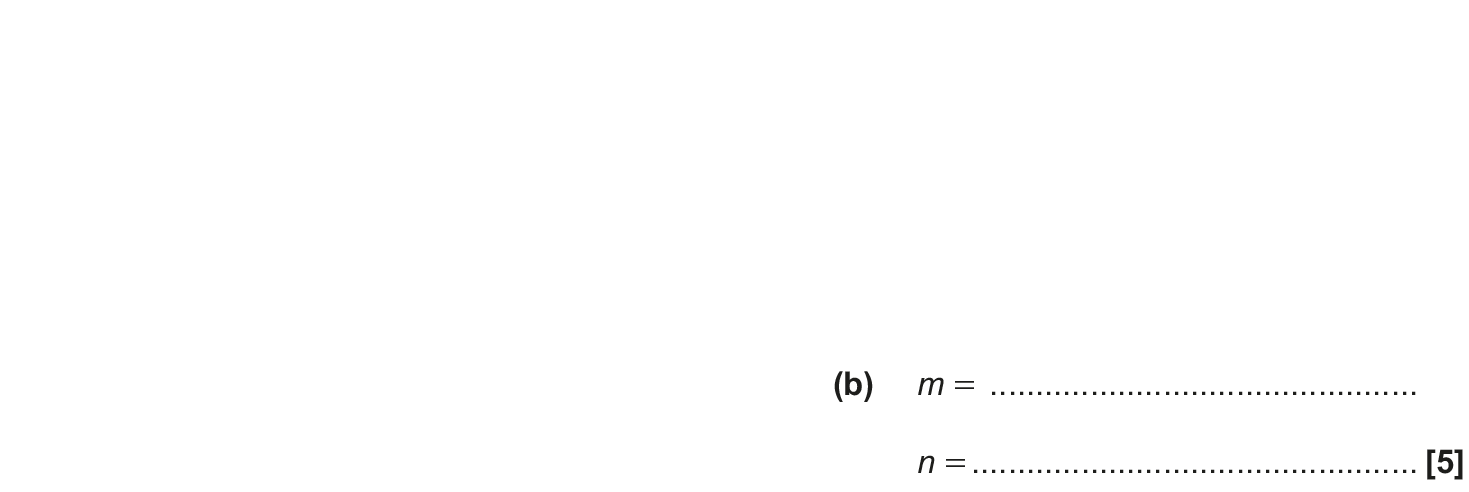 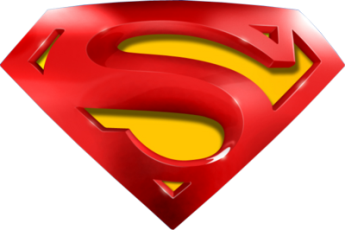 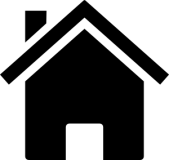 Nov 2018 3H Q20
Shape & Space
Vectors
A
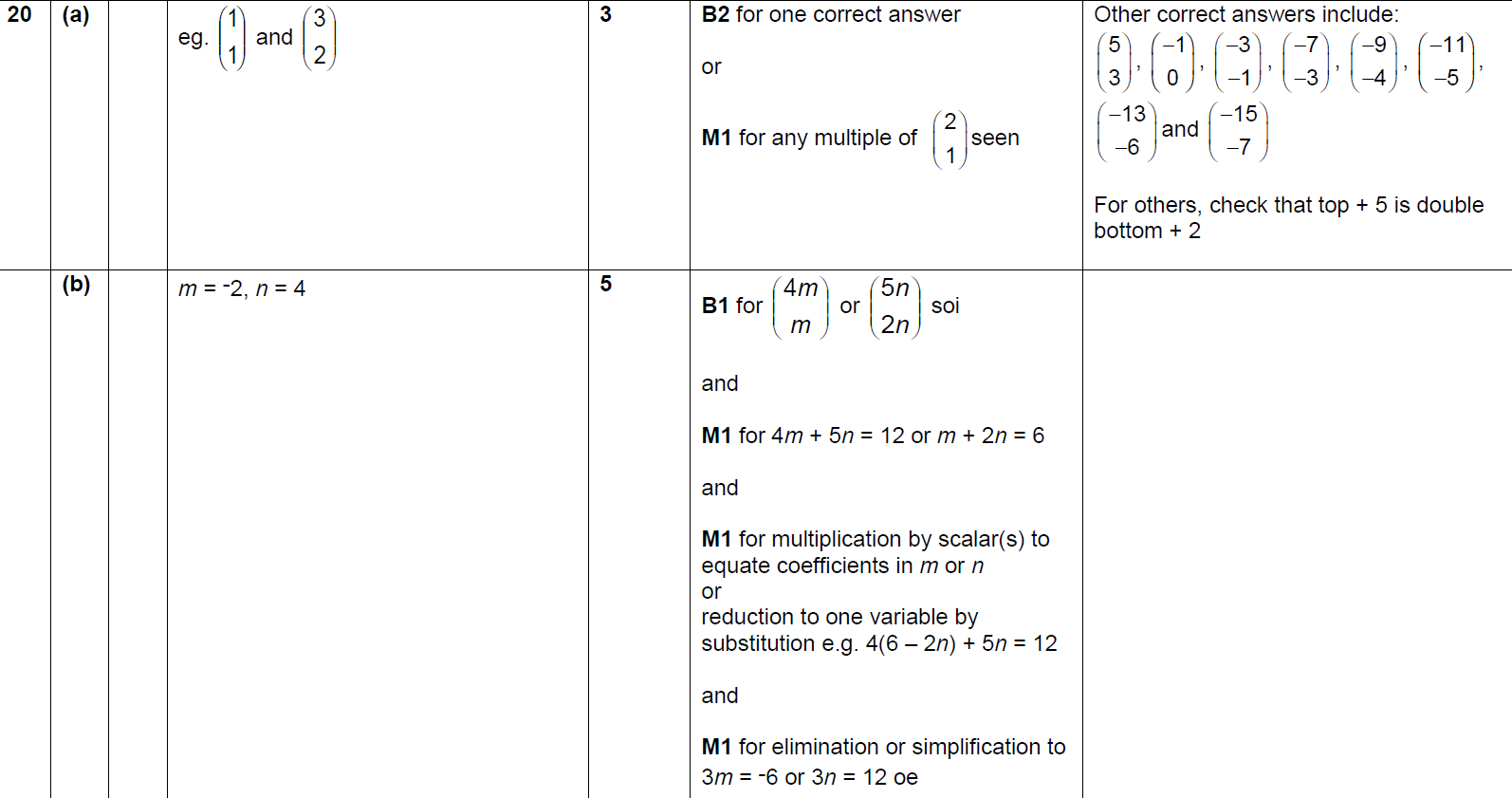 B
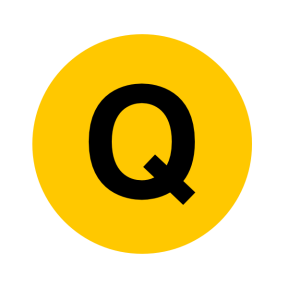 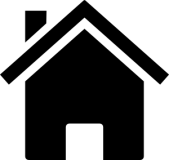 Shape & Space
Similar Shapes
Similar Shapes
June 2017
3H Q9
SAM
1H Q9
June 2018
3H Q12*
SAM
3H Q16
June 2017
3H Q13
SAM
1H Q10
June 2018
3H Q18
Practice
2H Q10*
Nov 2017
2H Q10
SAM
1H Q13
Nov 2018
1H Q19
Practice
3H Q12
Nov 2017
3H Q13
SAM
3H Q12
Nov 2018
2H Q17
June 2018
3H Q11
*Similar triangle proof
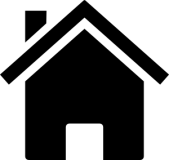 SF in area and volume
Congruent triangles (proof)
SAM 1H Q9
Shape & Space
Similar Shapes
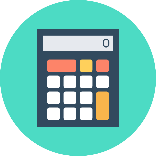 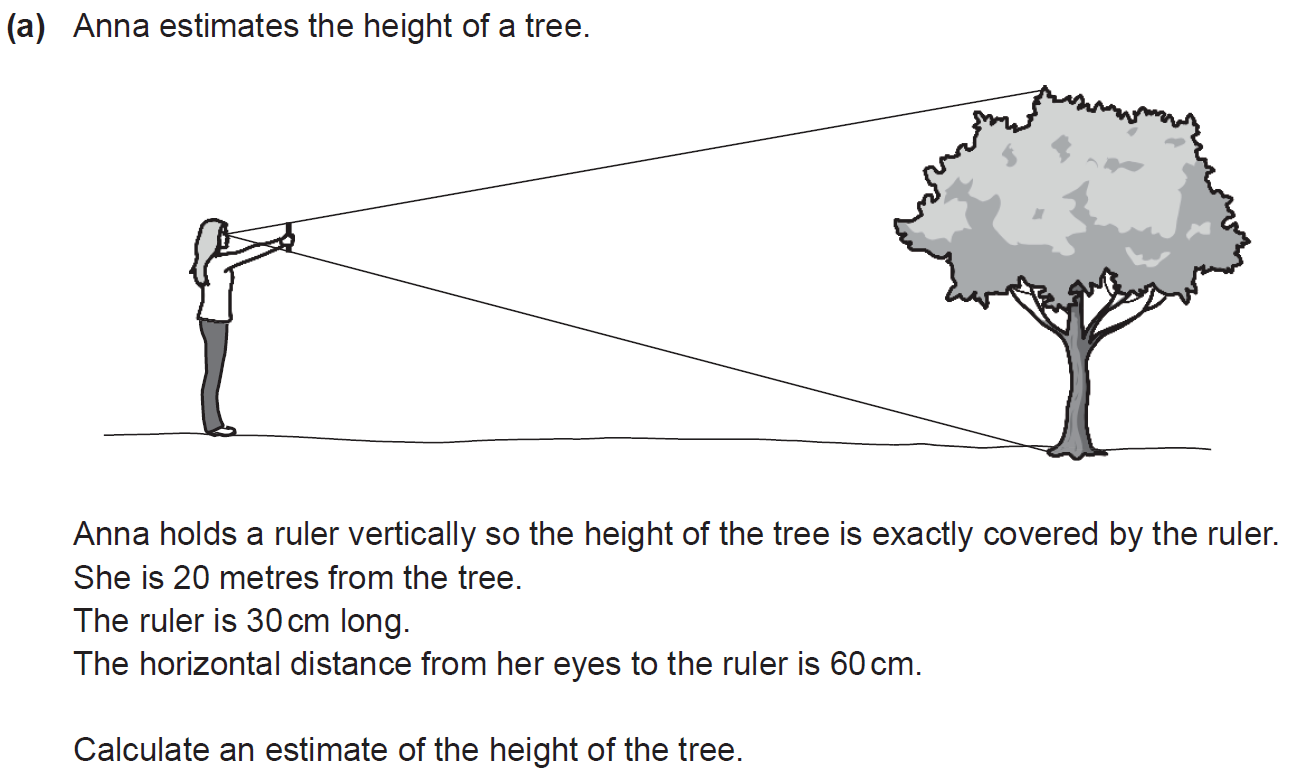 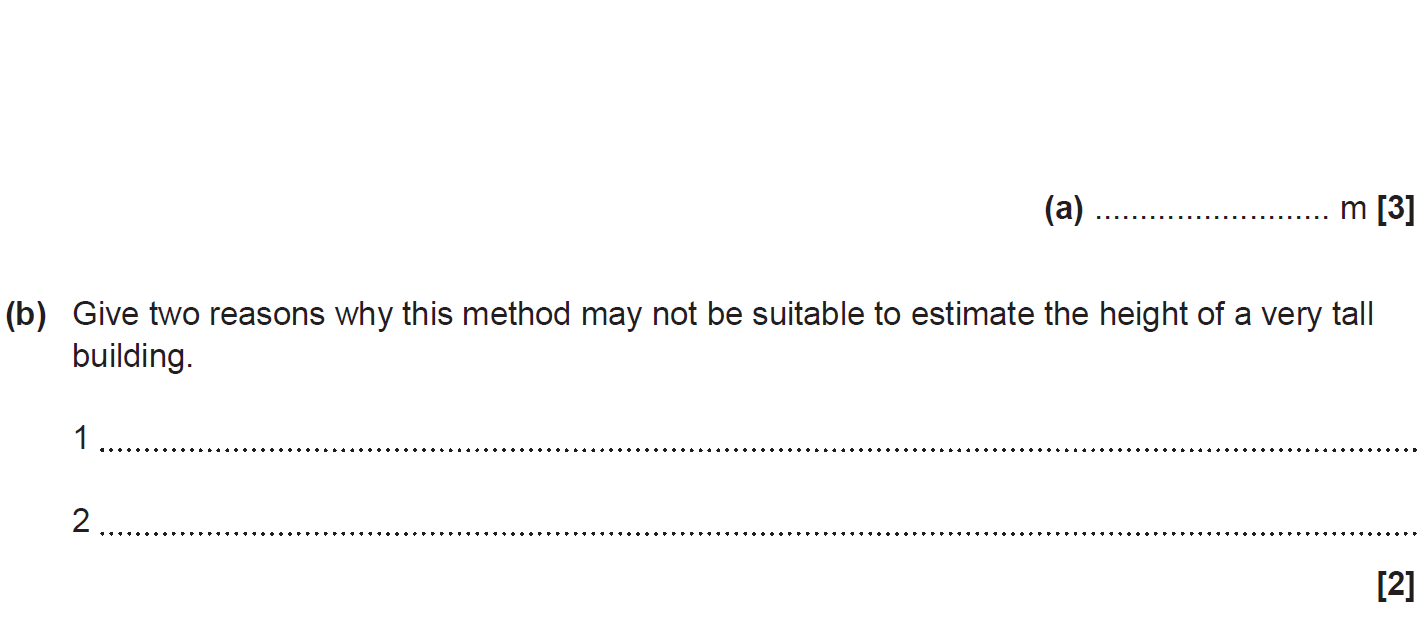 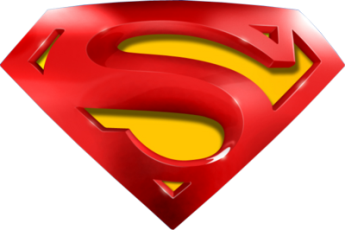 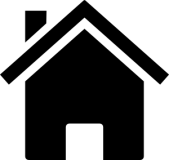 SAM 1H Q9
Shape & Space
Similar Shapes
A
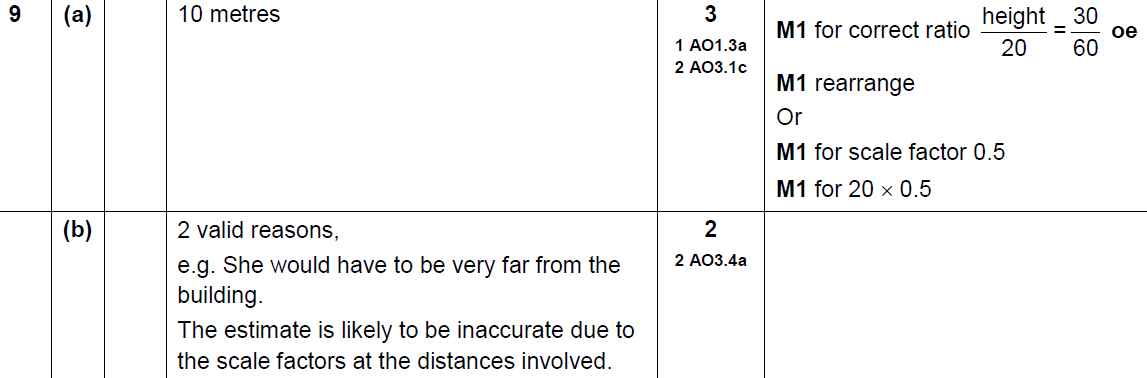 B
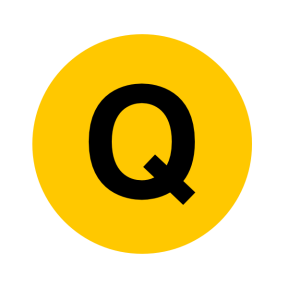 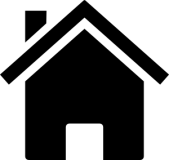 SAM 1H Q10
Shape & Space
Similar Shapes
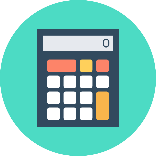 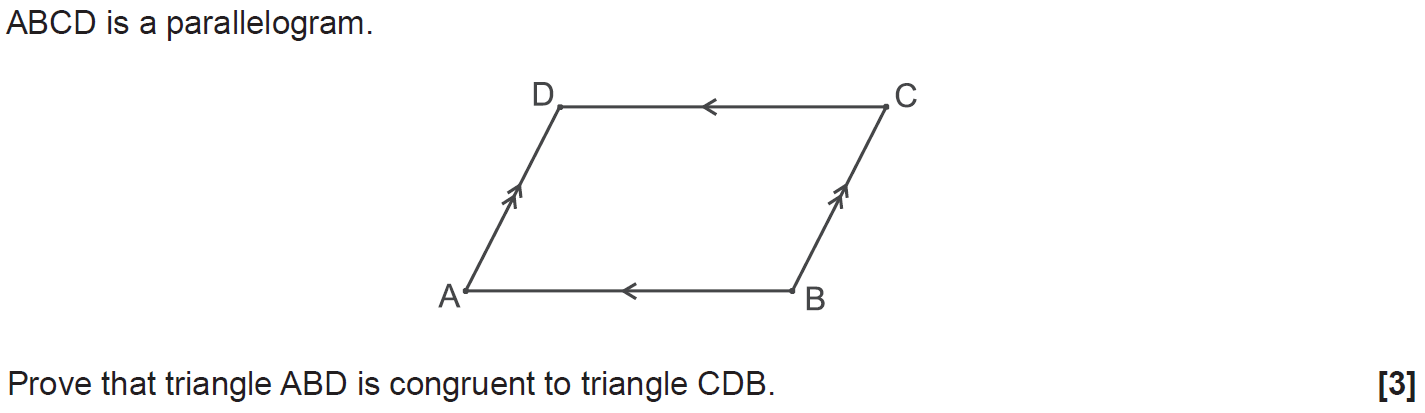 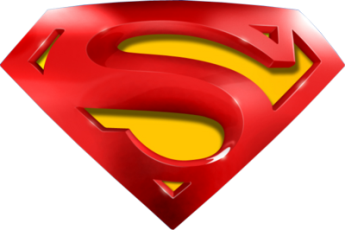 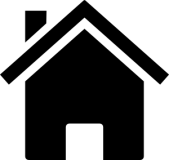 SAM 1H Q10
Shape & Space
Similar Shapes
A
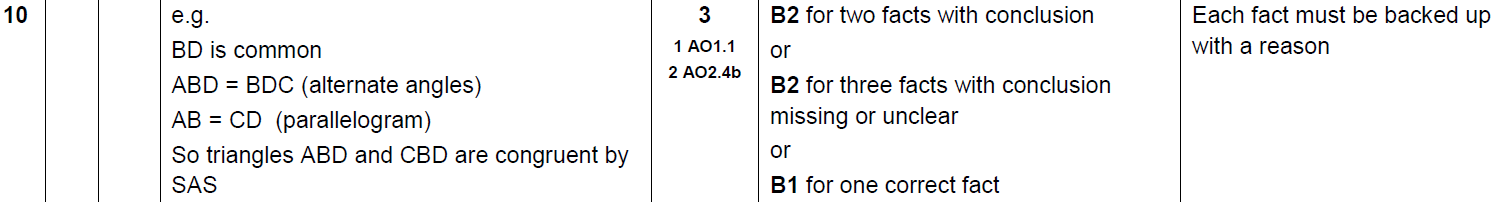 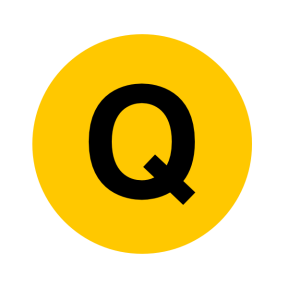 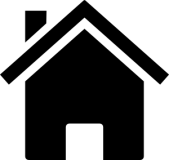 SAM 1H Q13
Shape & Space
Similar Shapes
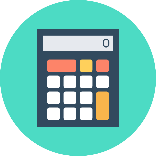 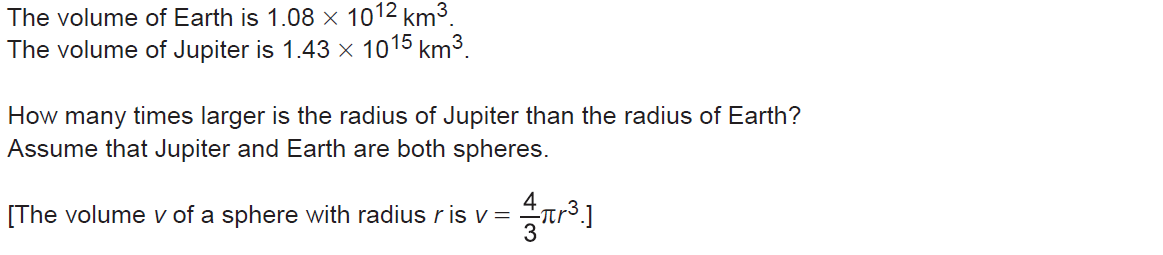 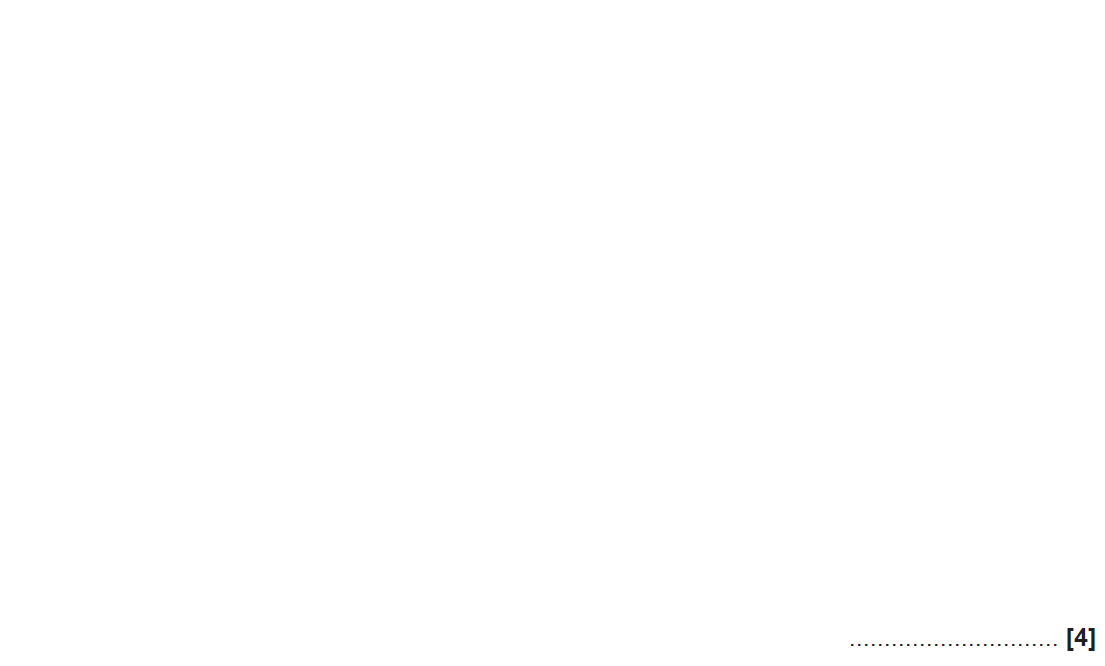 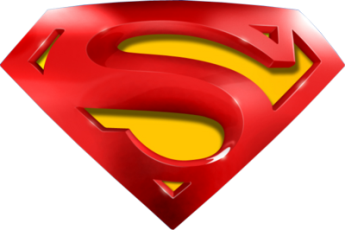 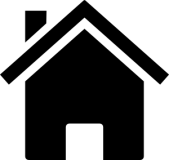 SAM 1H Q13
Shape & Space
Similar Shapes
A
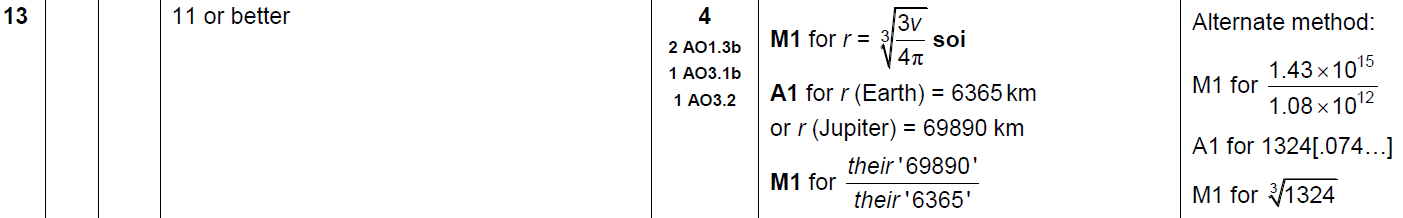 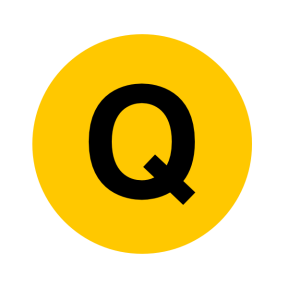 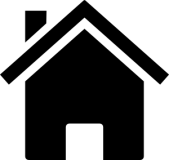 SAM 3H Q12
Shape & Space
Similar Shapes
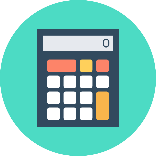 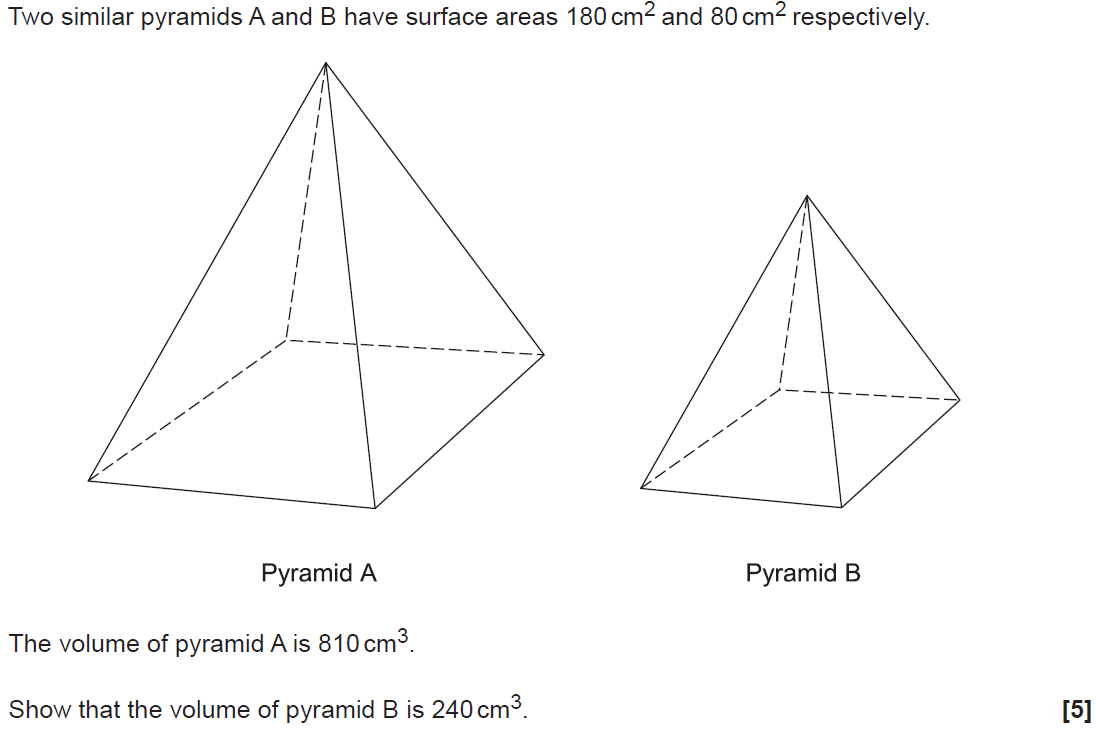 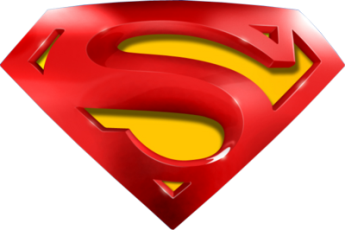 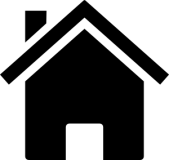 SAM 3H Q12
Shape & Space
Similar Shapes
A
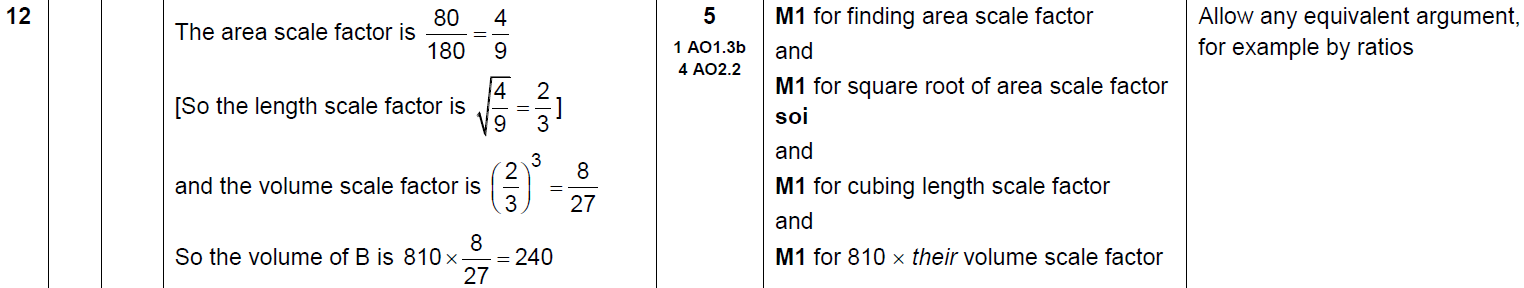 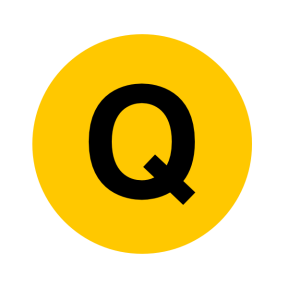 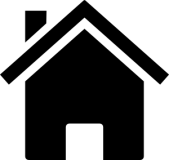 SAM 3H Q16
Shape & Space
Similar Shapes
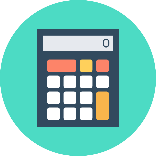 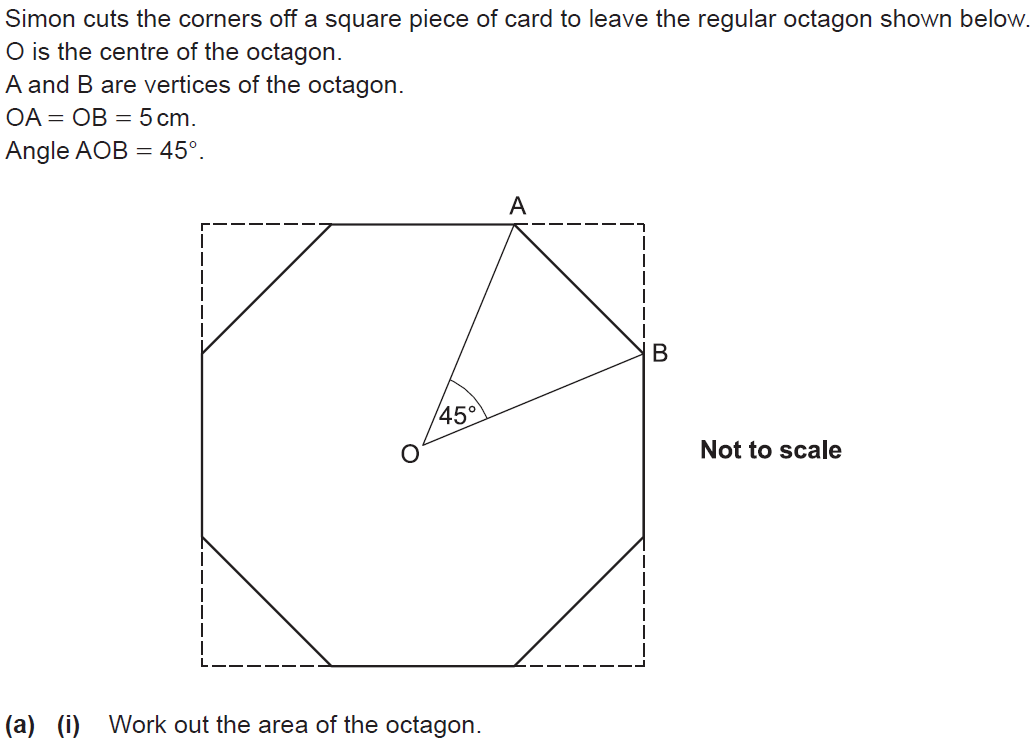 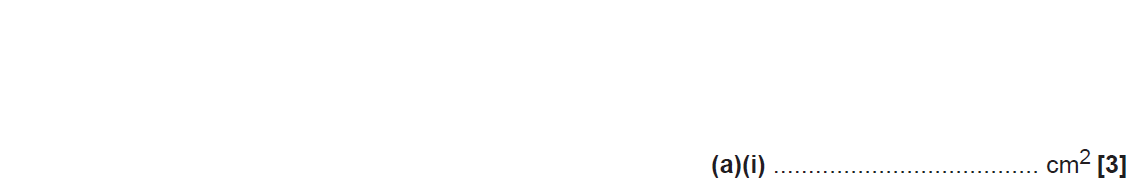 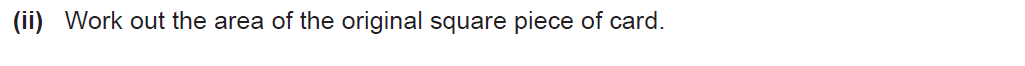 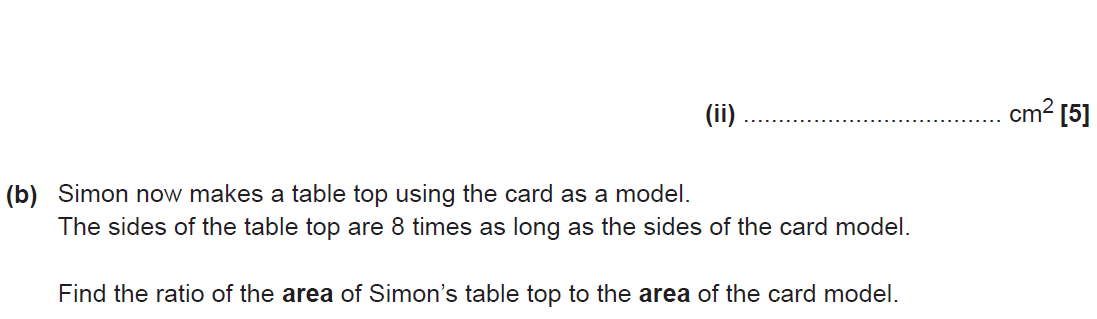 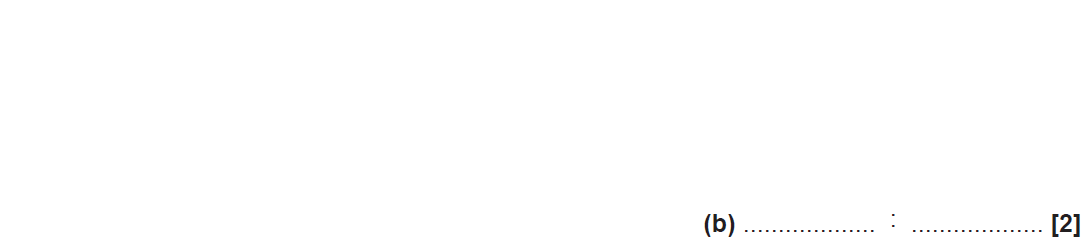 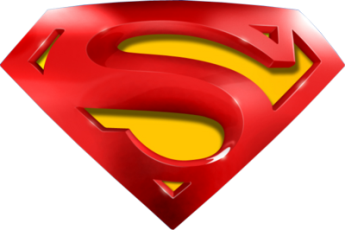 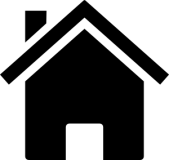 SAM 3H Q16
Shape & Space
Similar Shapes
A (i)
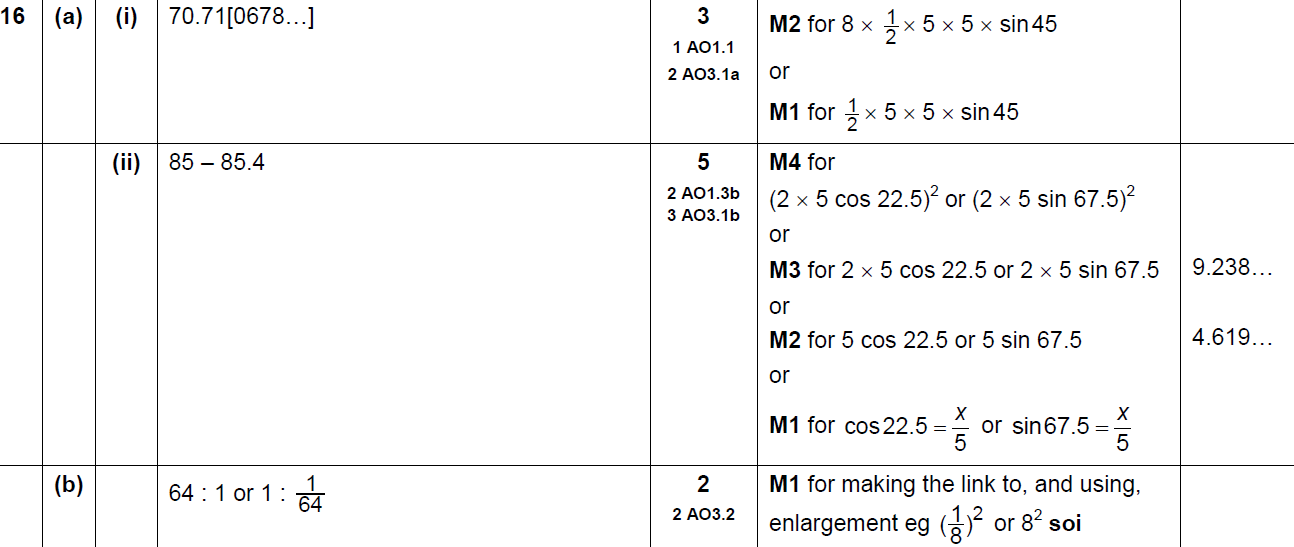 A (ii)
B
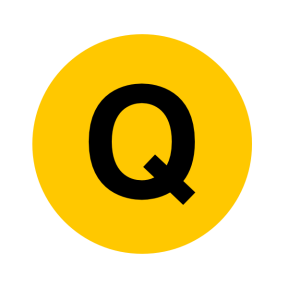 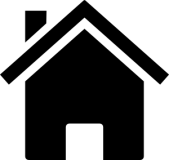 Practice 2H Q10
Shape & Space
Similar Shapes
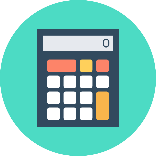 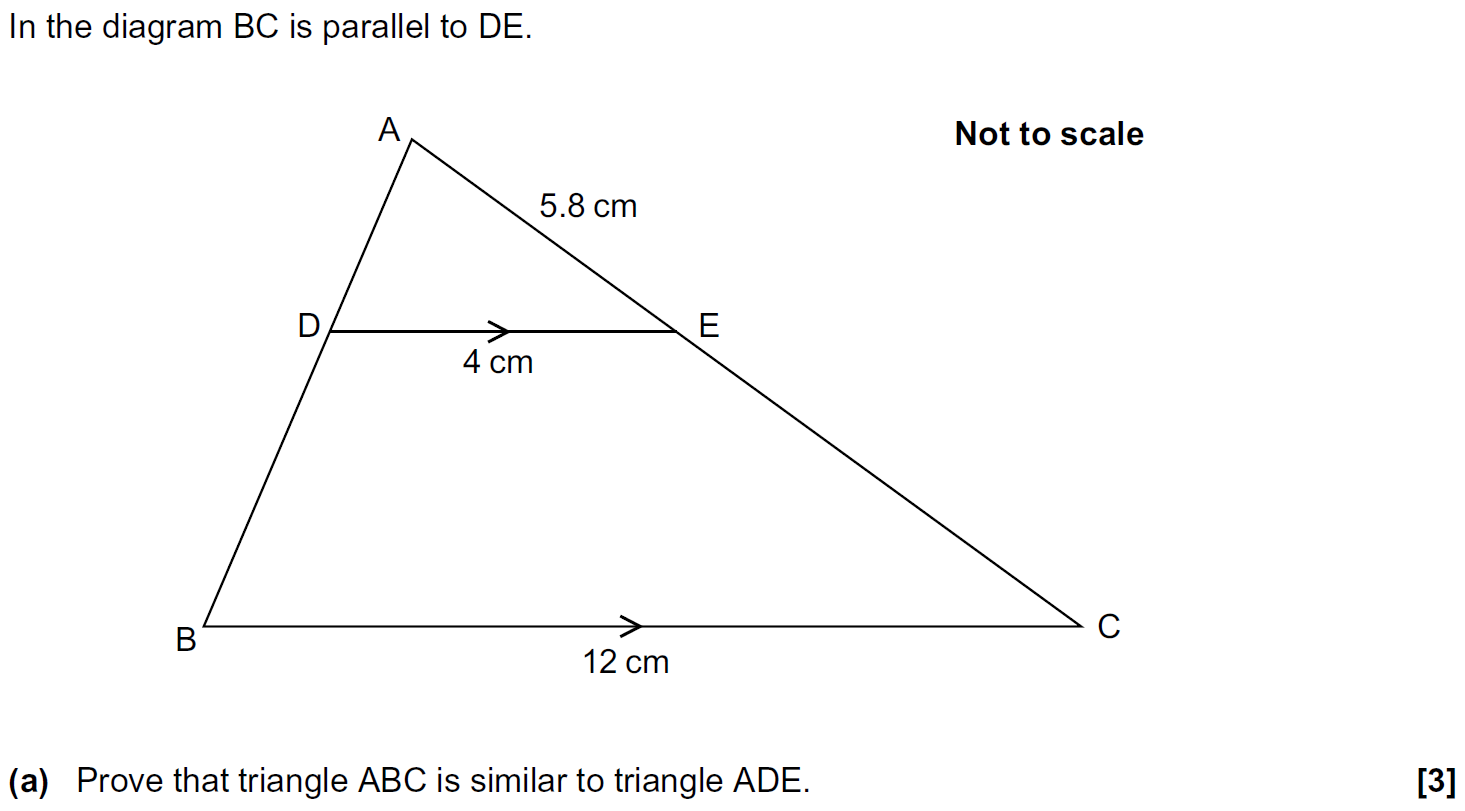 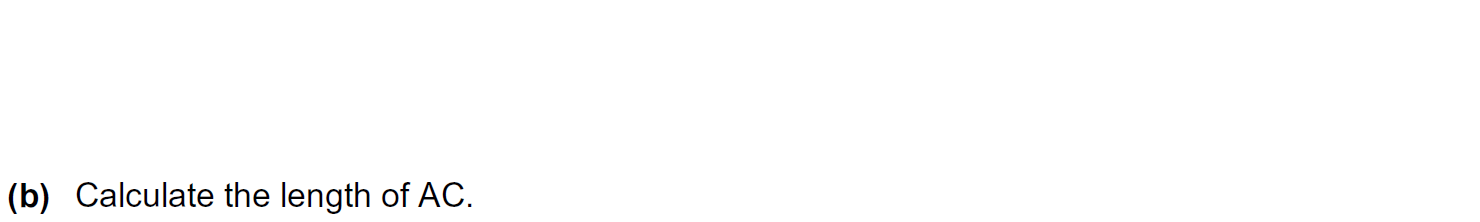 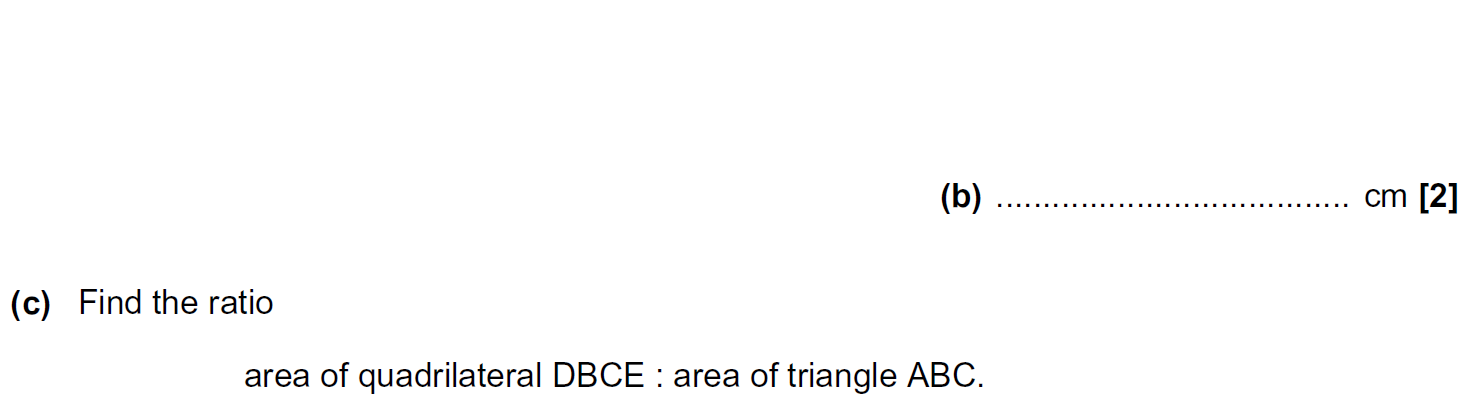 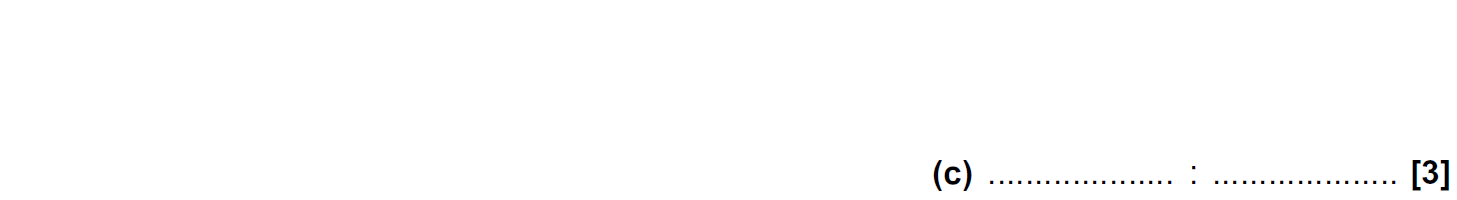 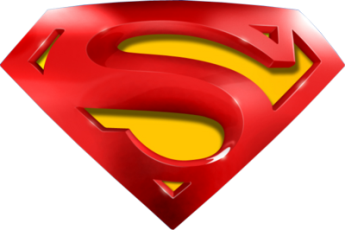 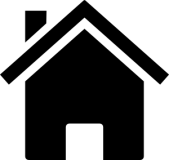 Practice 2H Q10
Shape & Space
Similar Shapes
A
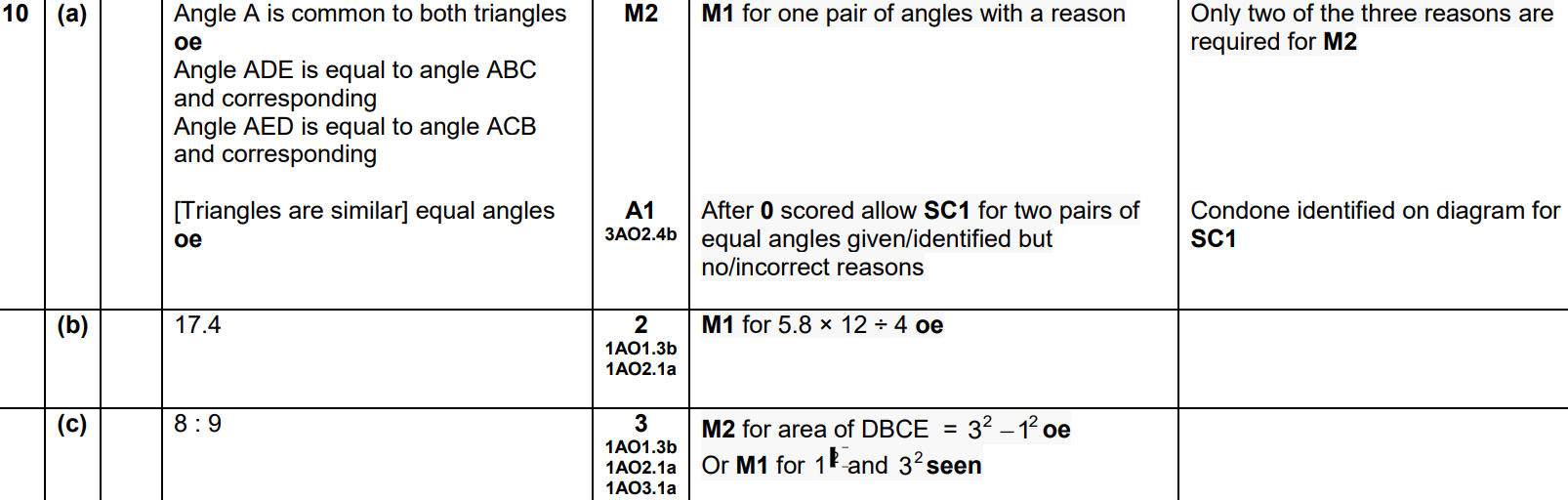 B
C
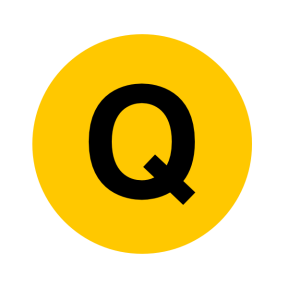 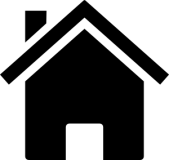 Practice 3H Q12
Shape & Space
Similar Shapes
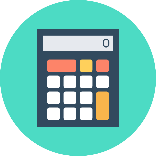 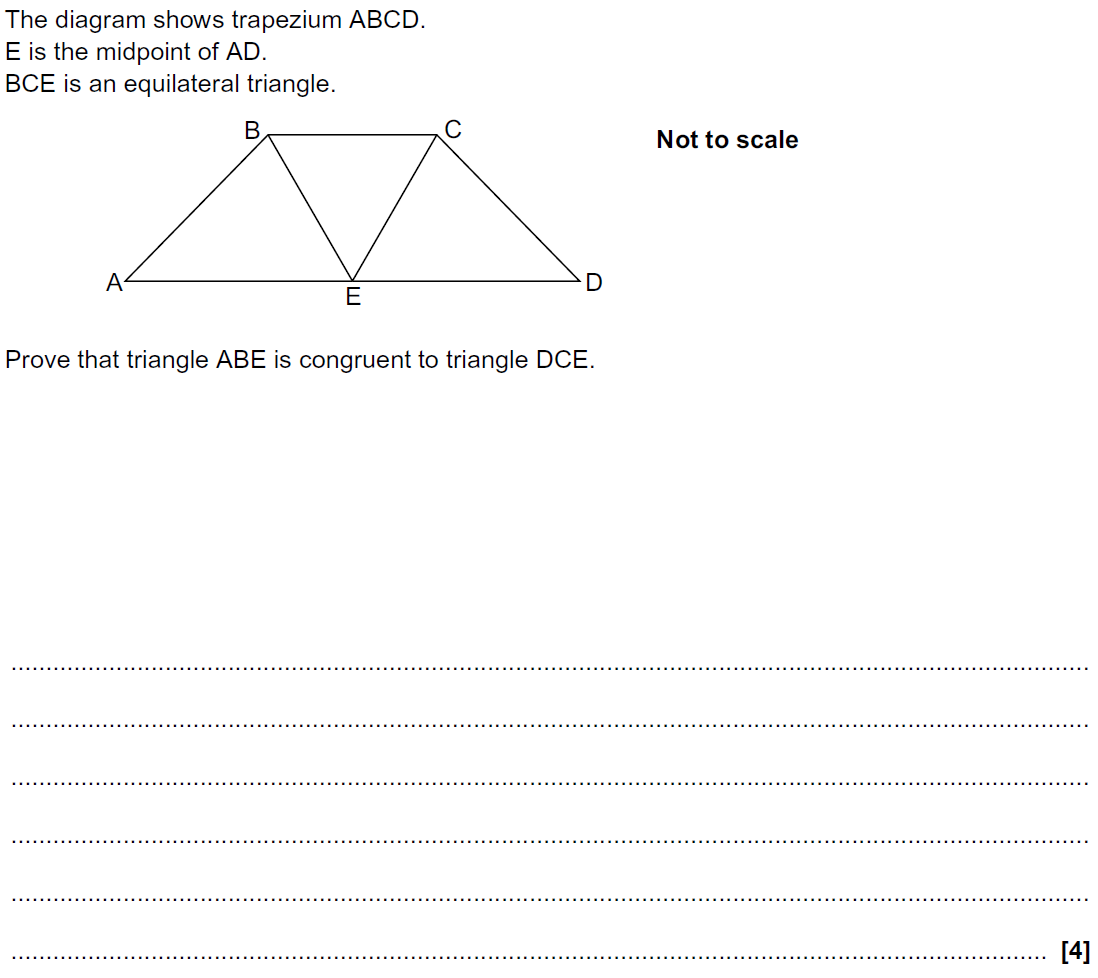 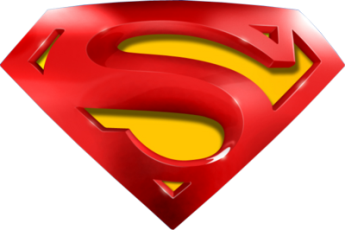 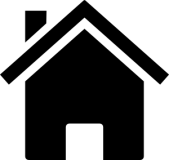 Practice 3H Q12
Shape & Space
Similar Shapes
A
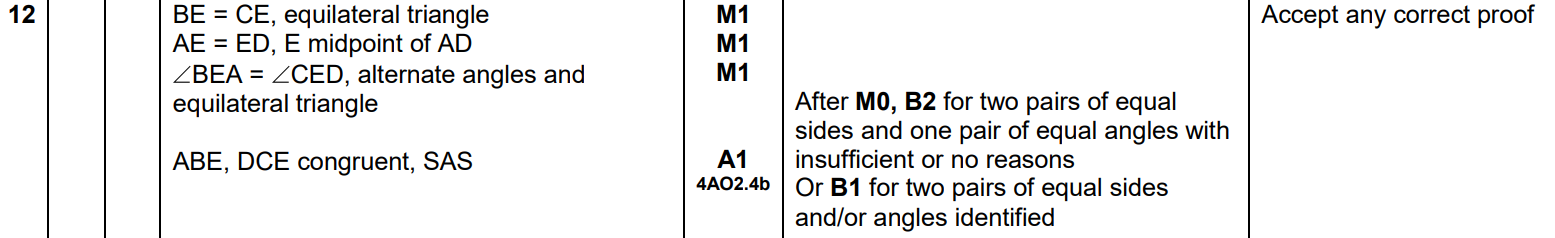 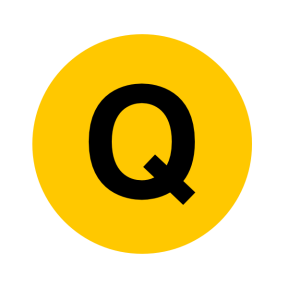 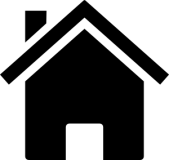 June 2017 3H Q9
Shape & Space
Similar Shapes
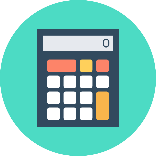 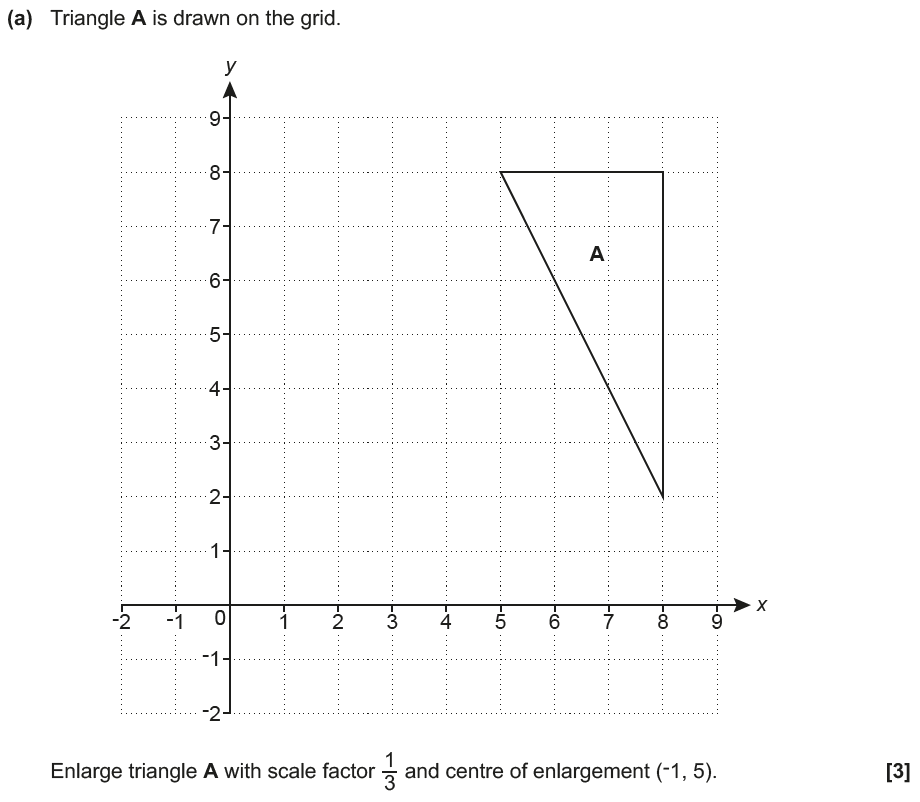 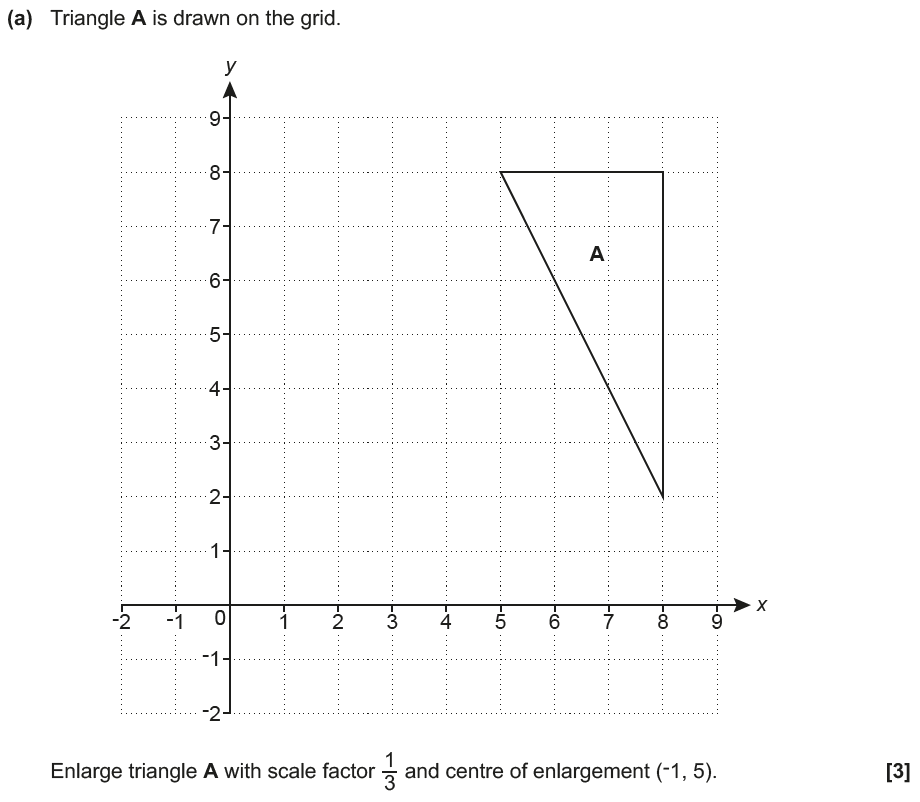 A1
Reveal Shape A1 (a)
Hide A1
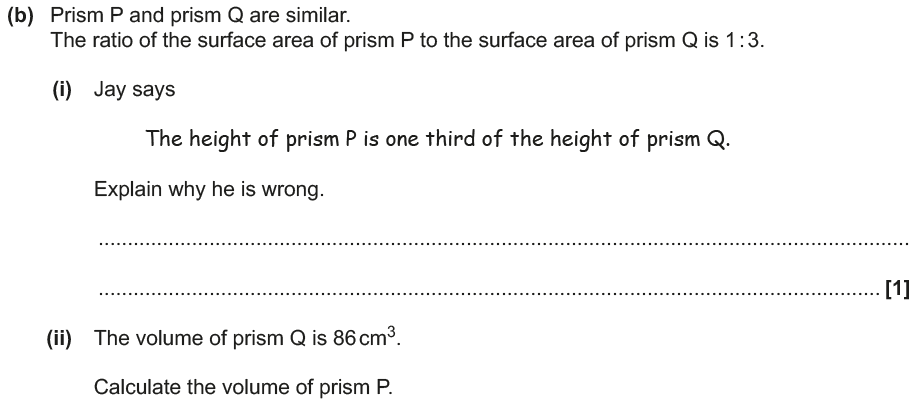 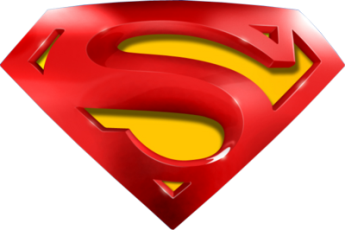 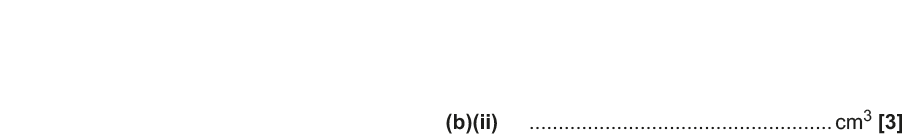 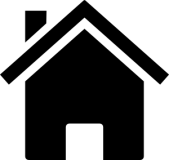 June 2017 3H Q9
Shape & Space
Similar Shapes
A
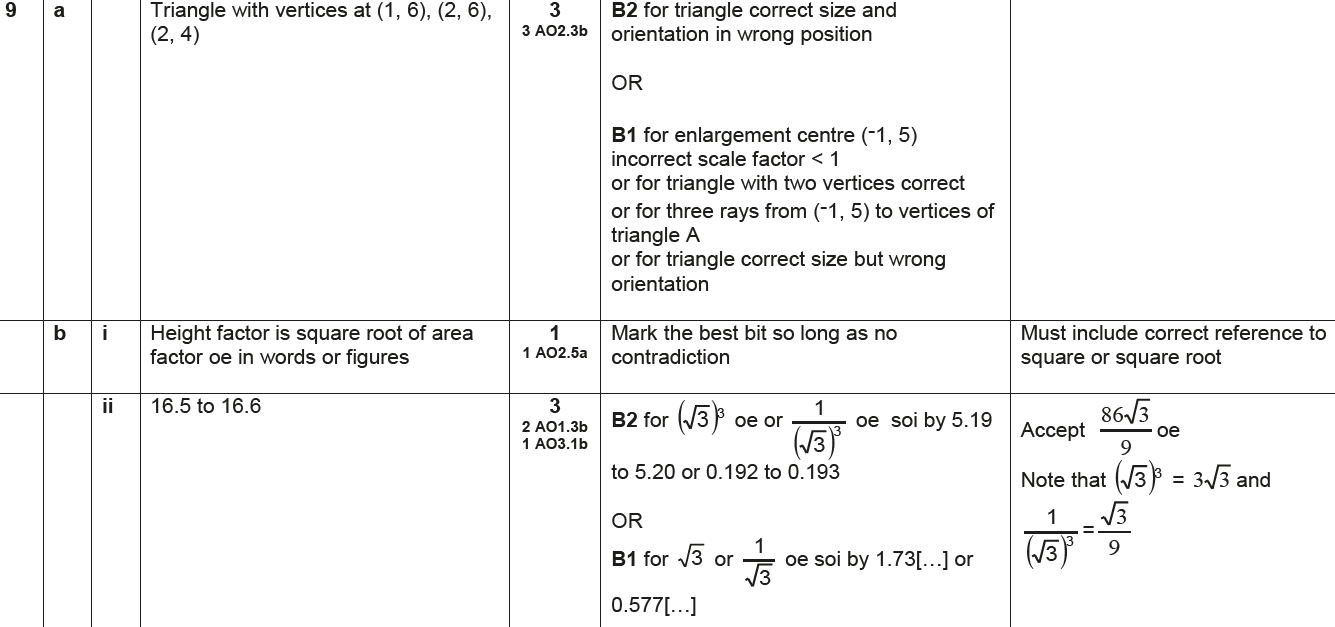 B (i)
B (ii)
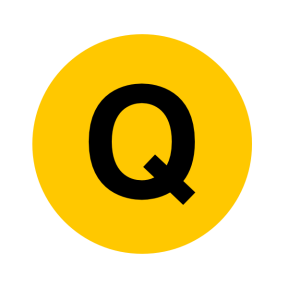 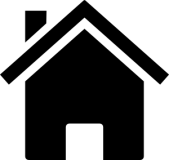 June 2017 3H Q13
Shape & Space
Similar Shapes
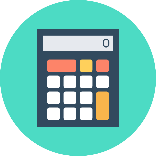 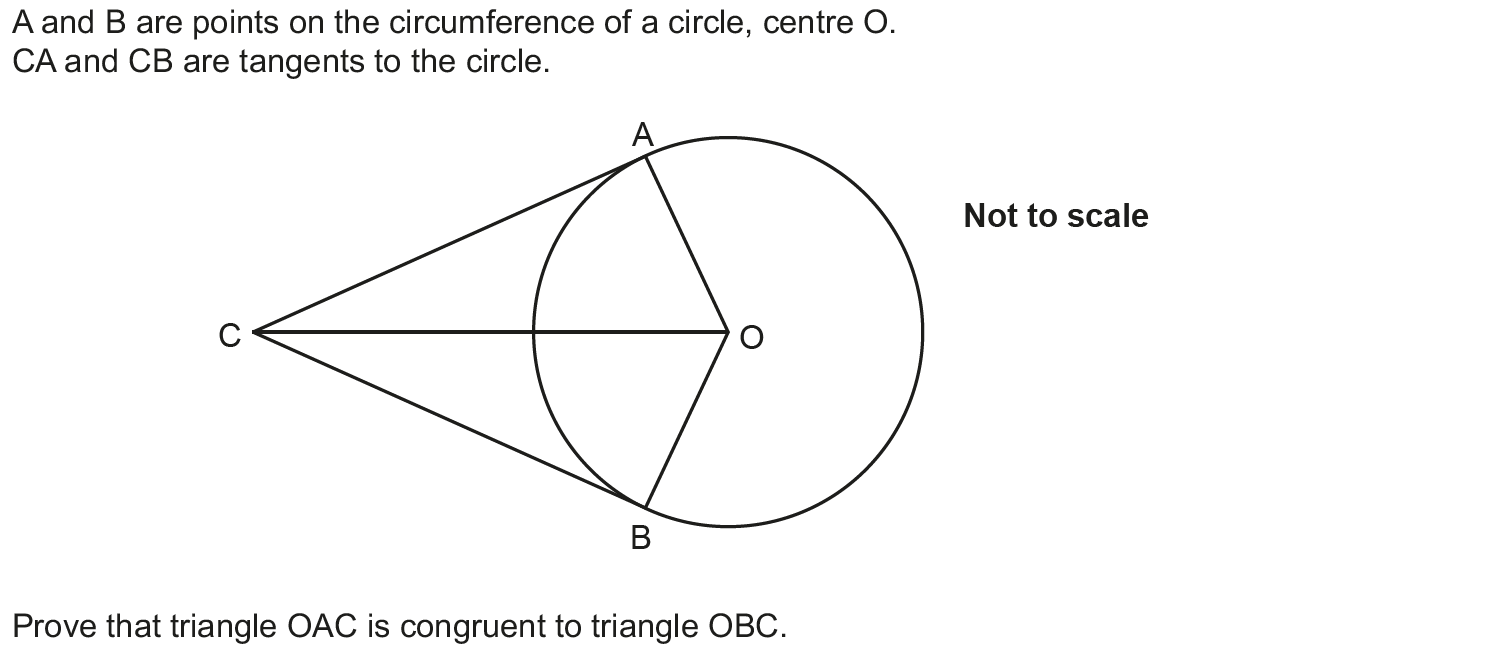 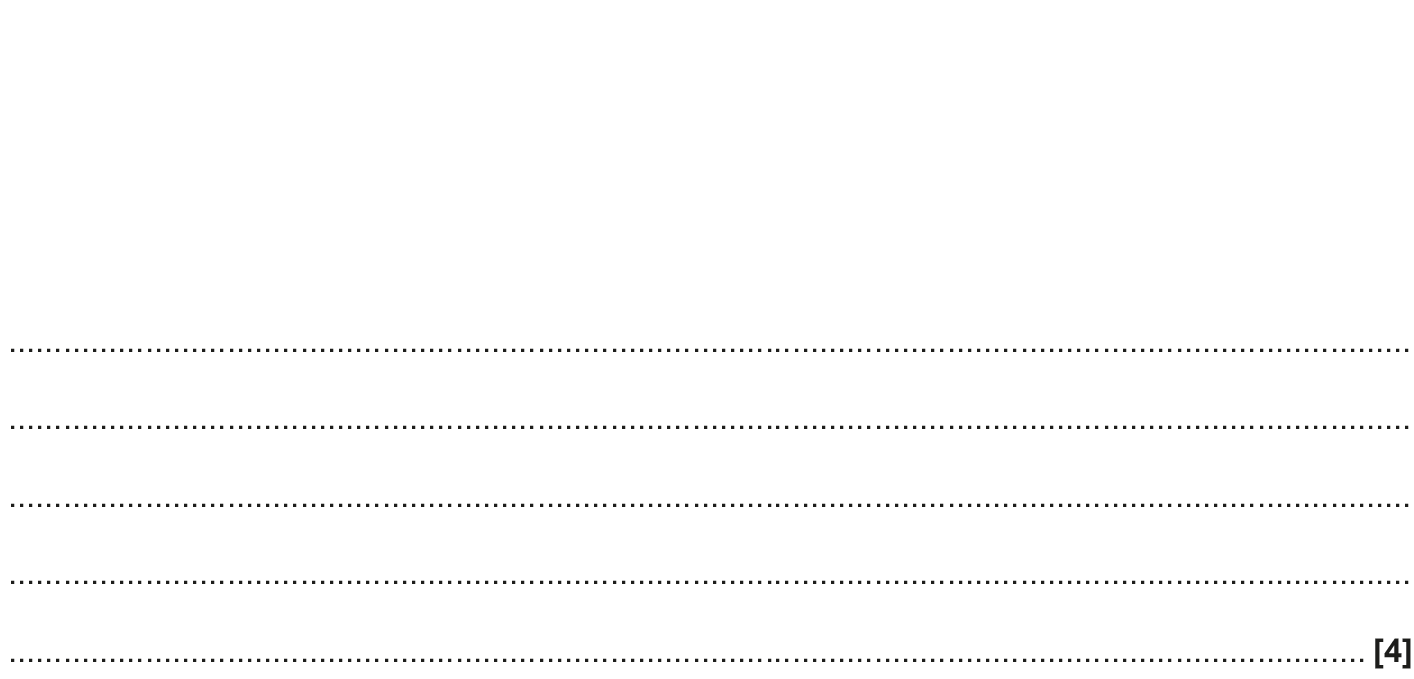 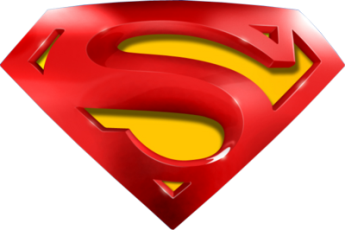 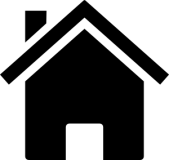 June 2017 3H Q13
Shape & Space
Similar Shapes
A
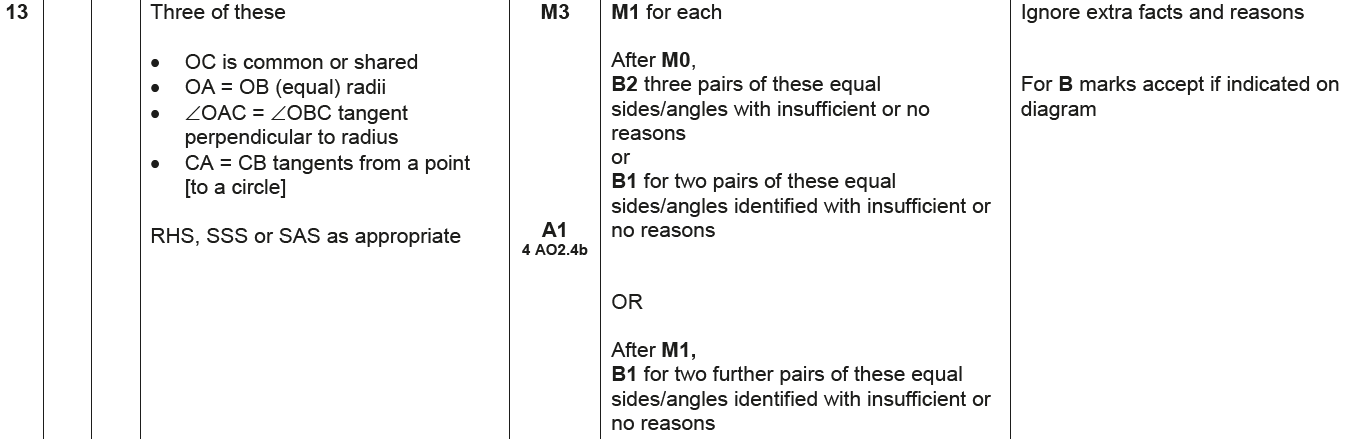 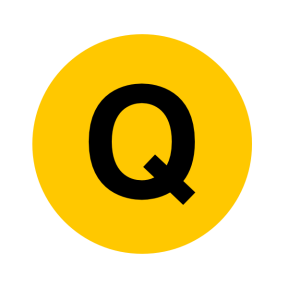 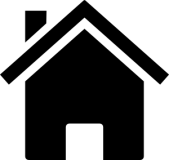 Nov 2017 2H Q10
Shape & Space
Similar Shapes
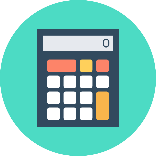 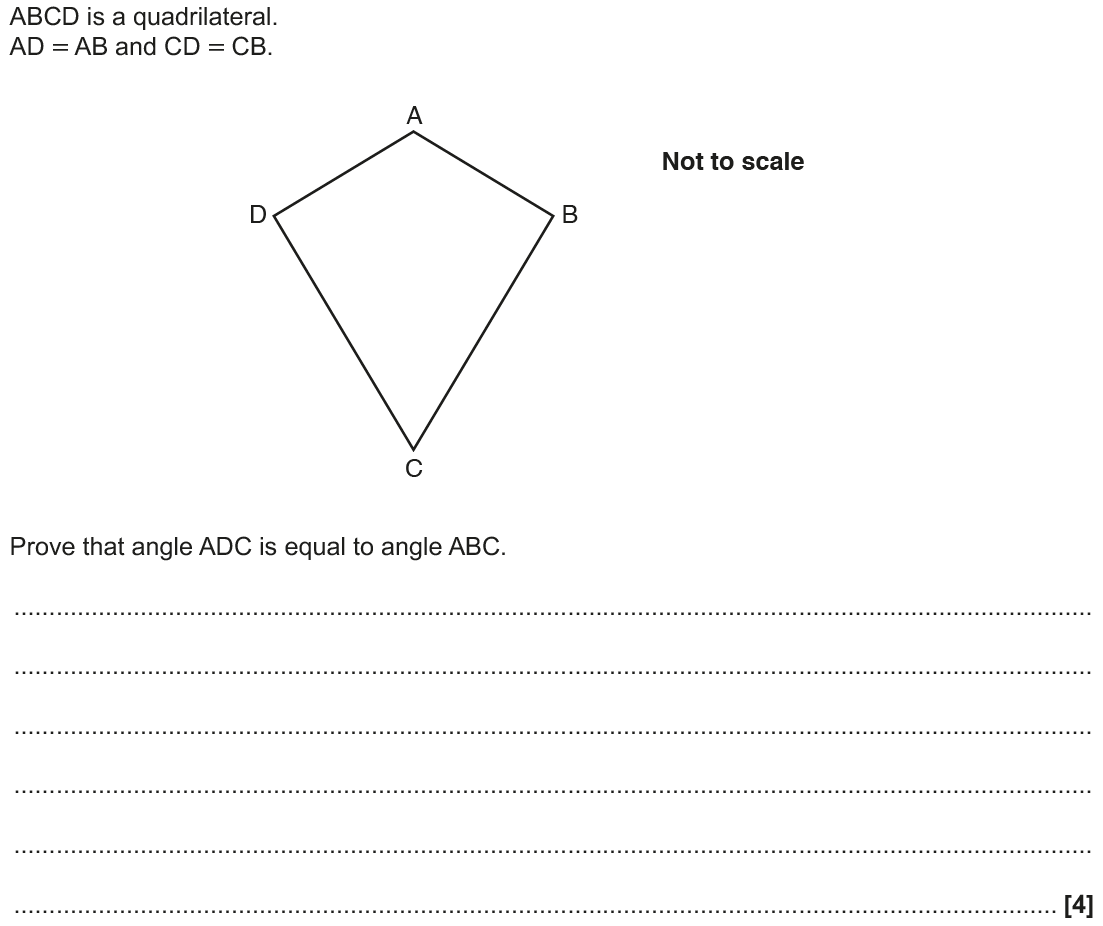 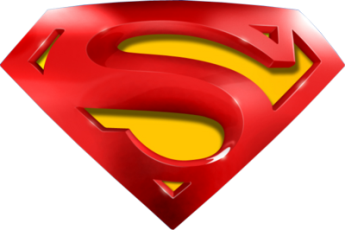 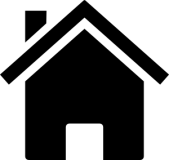 Nov 2017 2H Q10
Shape & Space
Similar Shapes
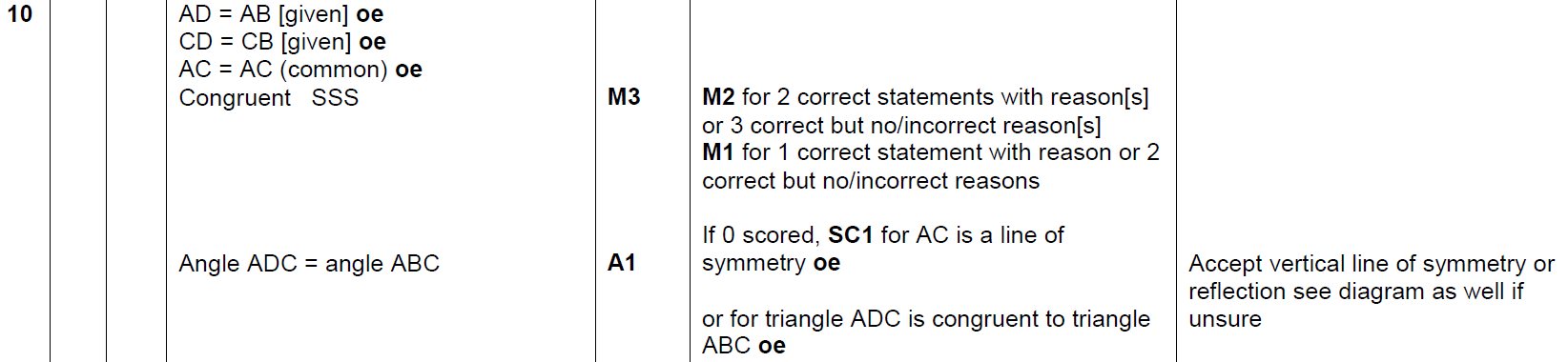 A
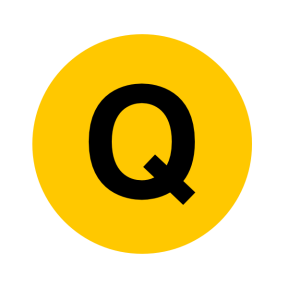 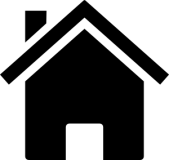 Nov 2017 3H Q13
Shape & Space
Similar Shapes
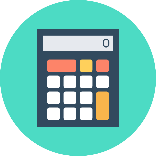 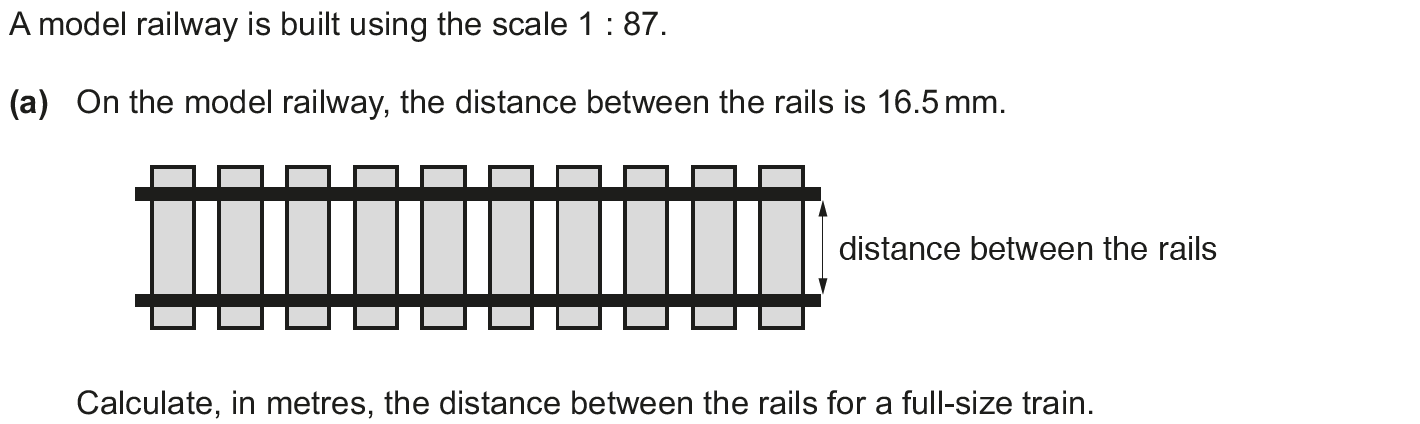 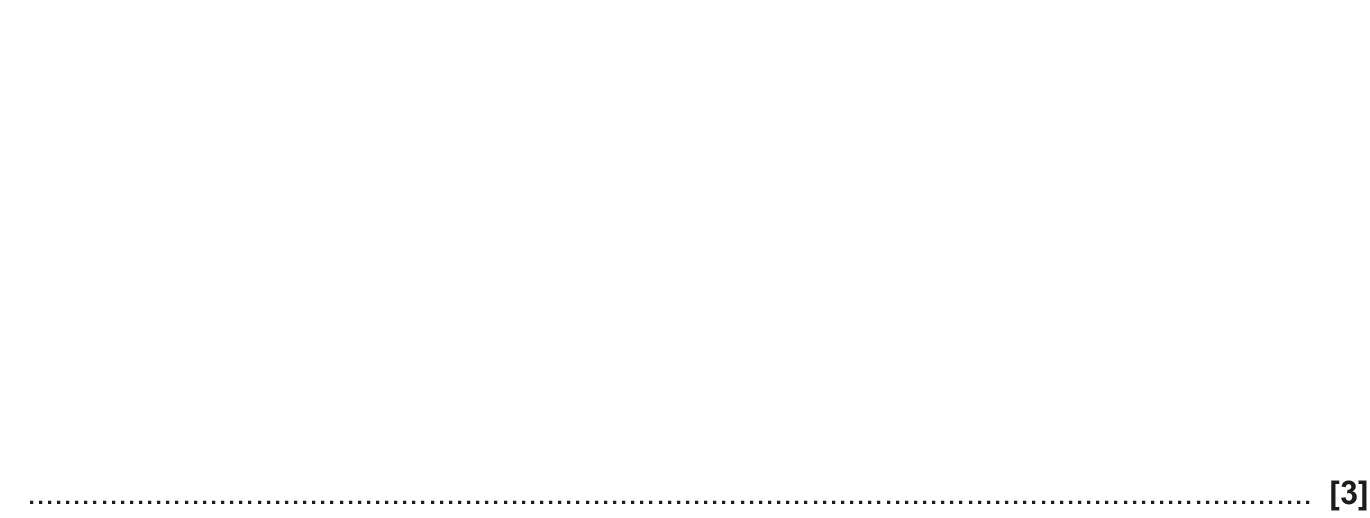 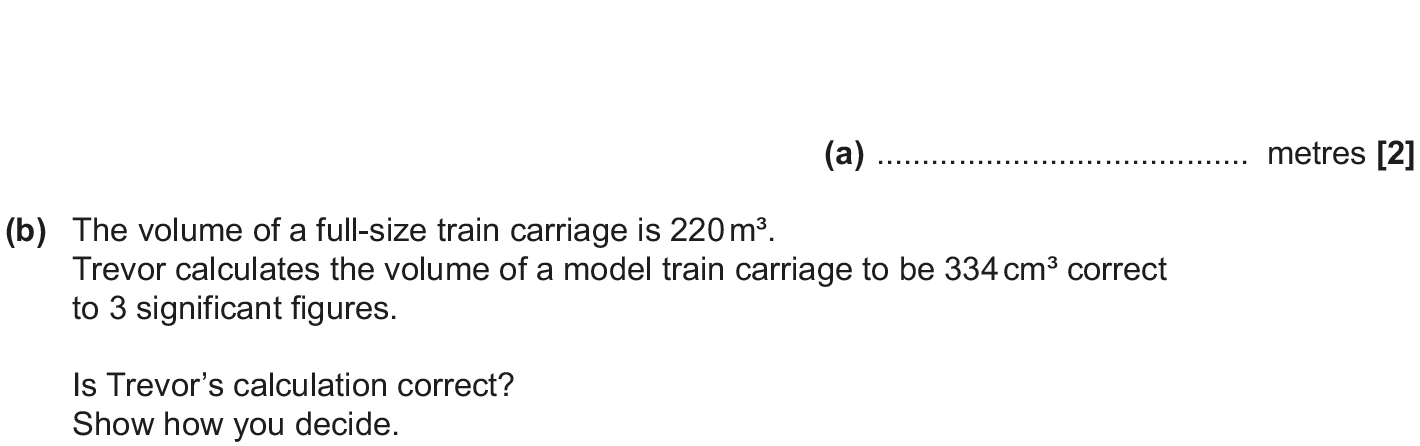 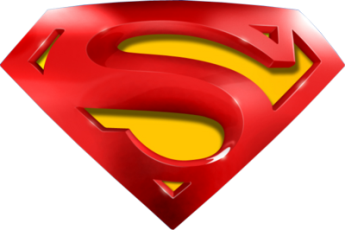 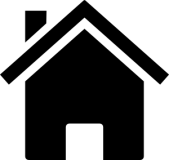 Nov 2017 3H Q13
Shape & Space
Similar Shapes
A
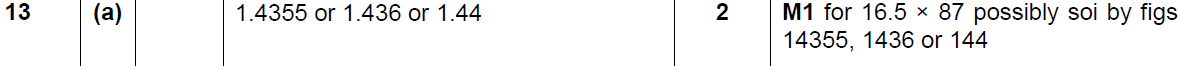 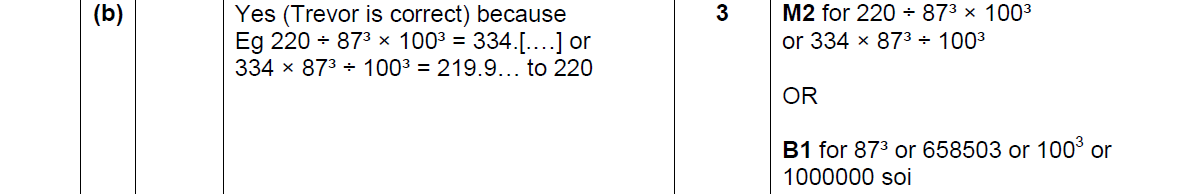 B
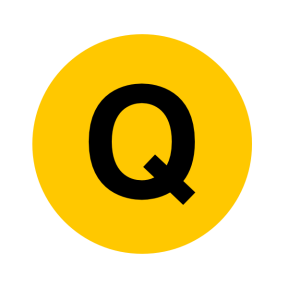 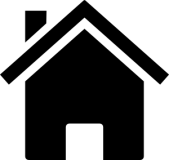 June 2018 3H Q11
Shape & Space
Similar Shapes
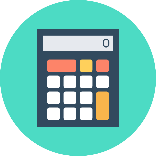 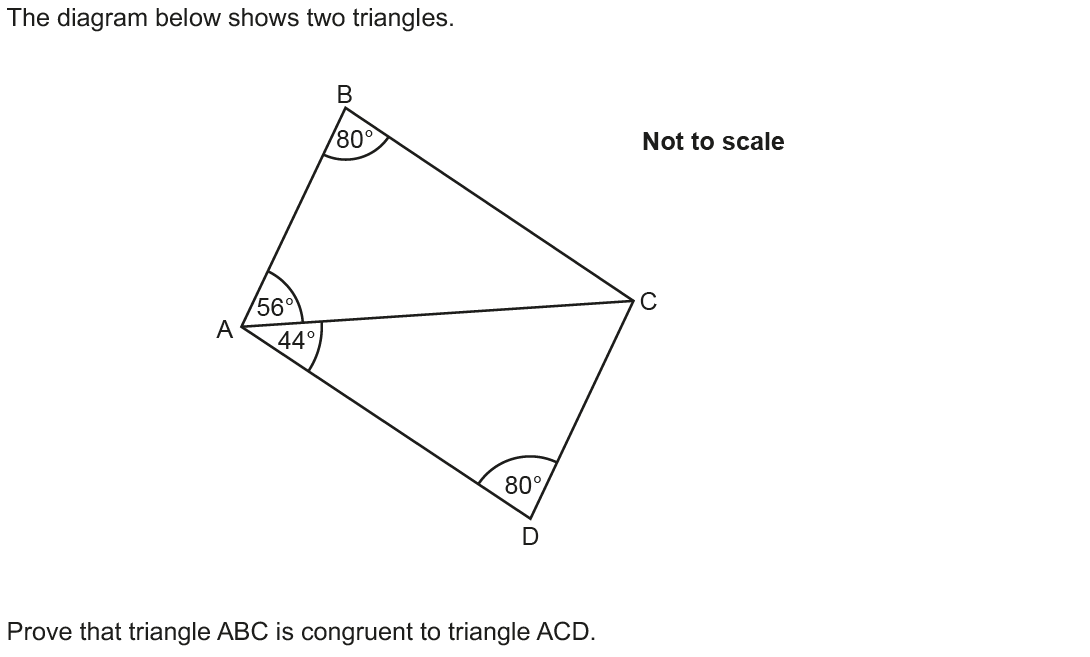 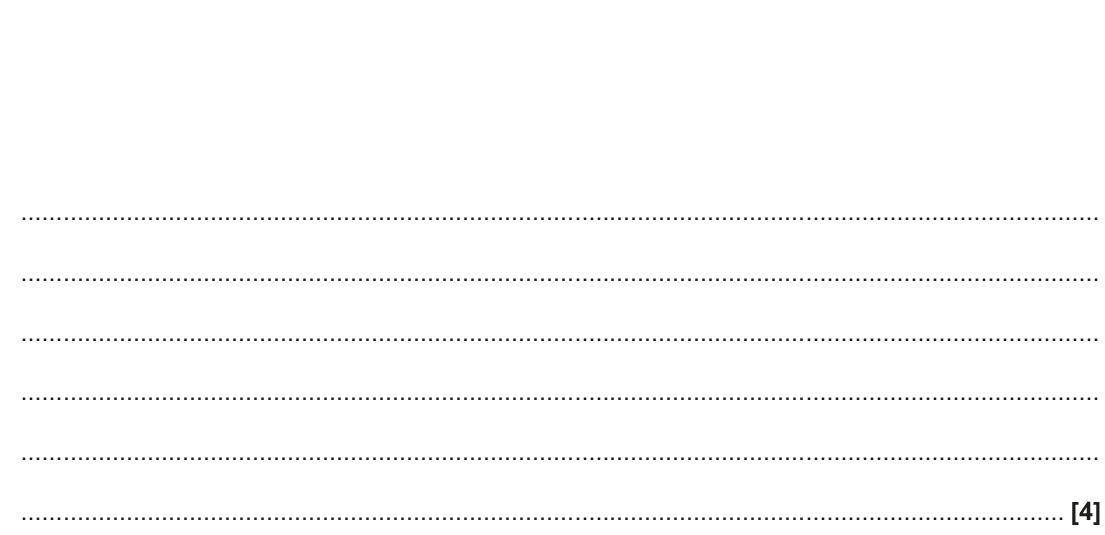 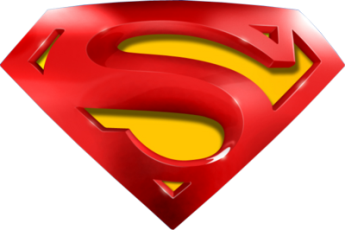 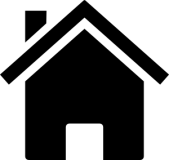 June 2018 3H Q11
Shape & Space
Similar Shapes
A
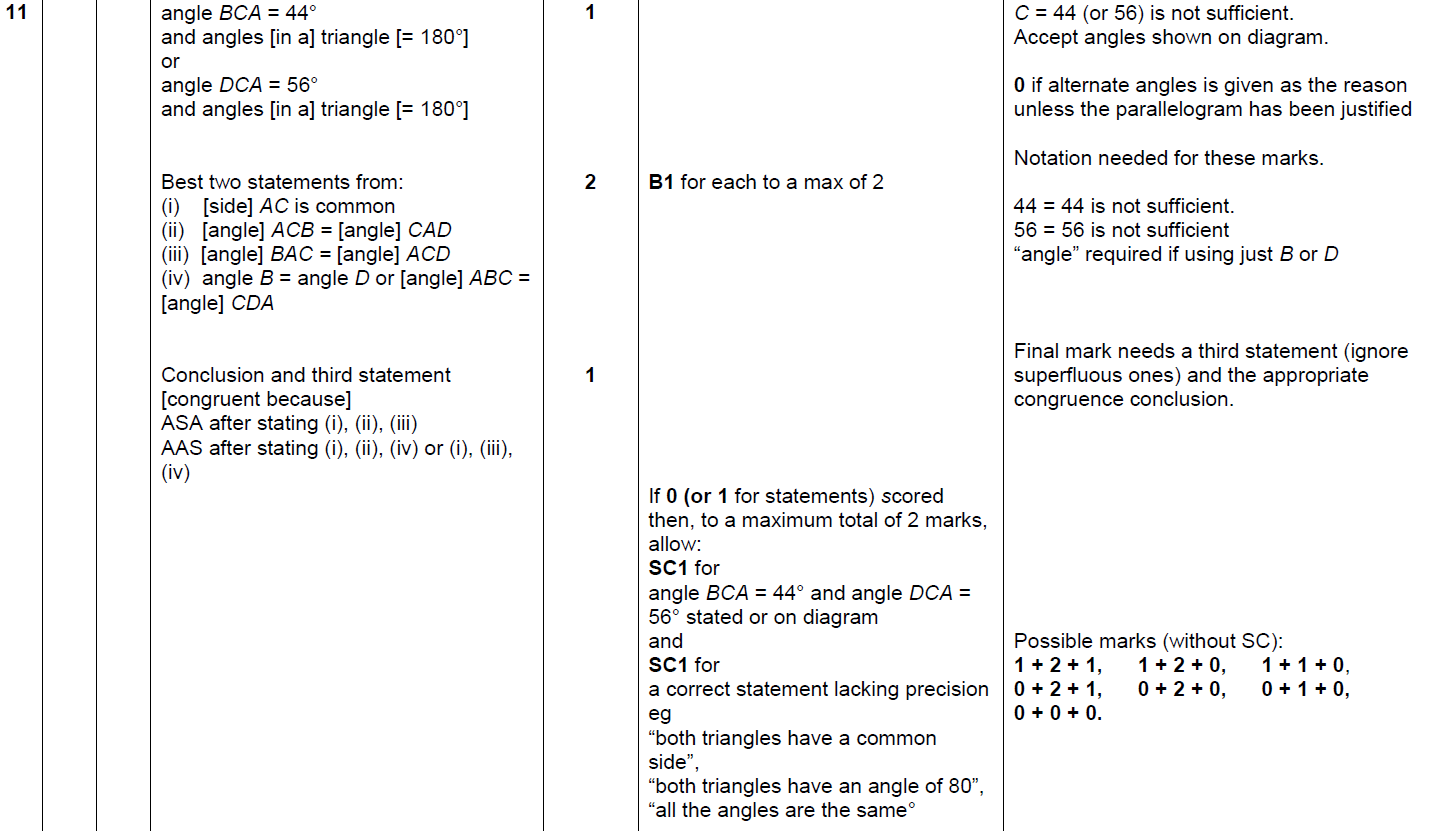 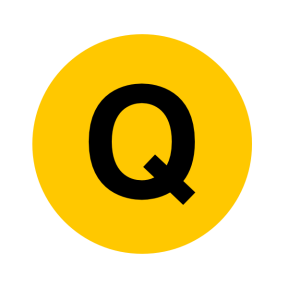 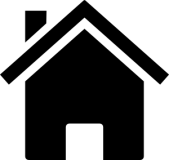 June 2018 3H Q12
Shape & Space
Similar Shapes
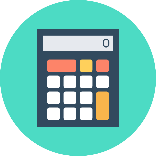 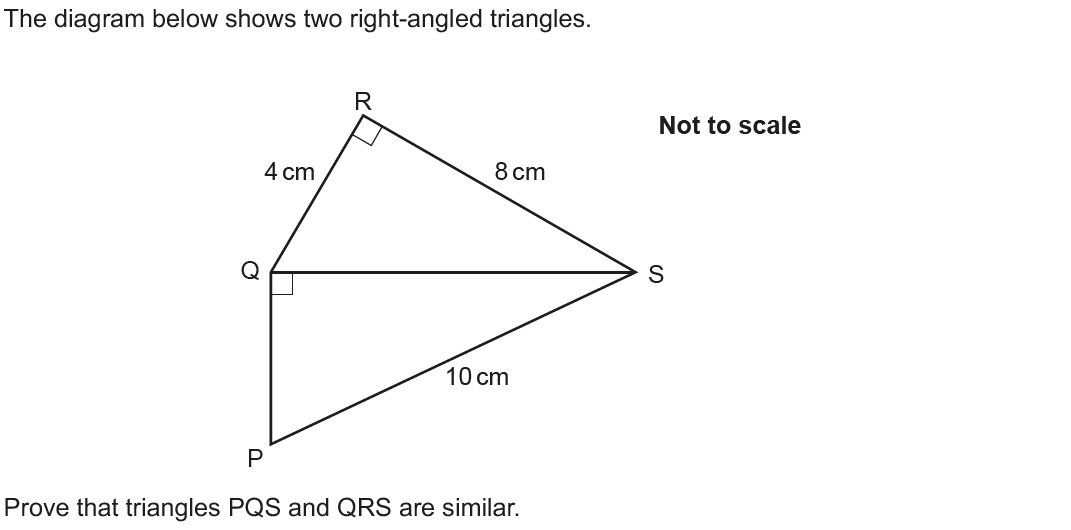 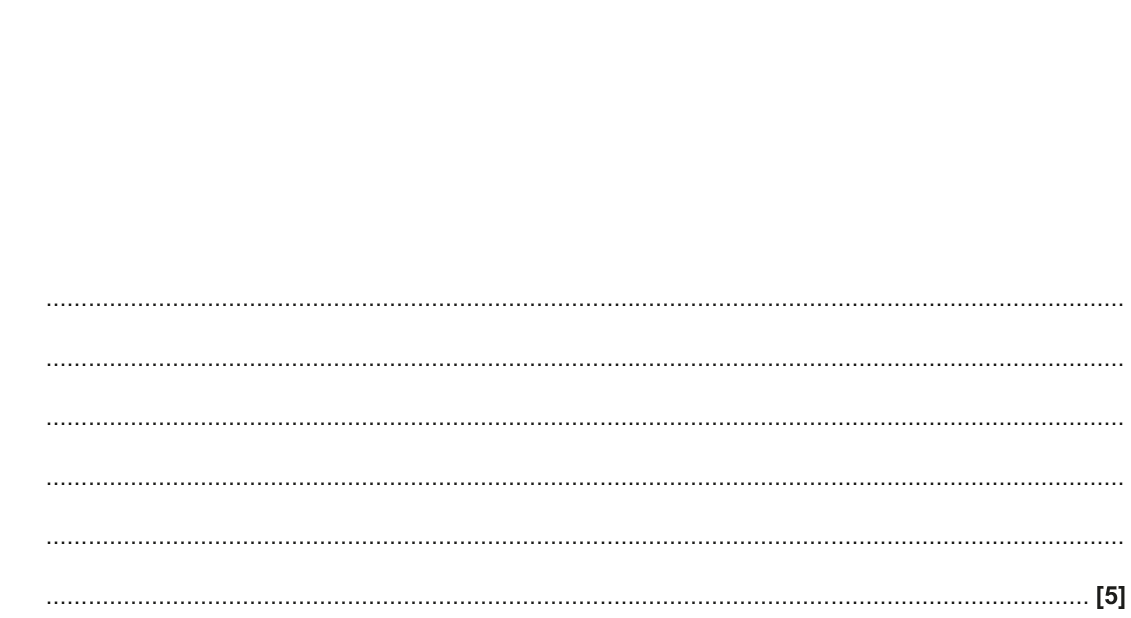 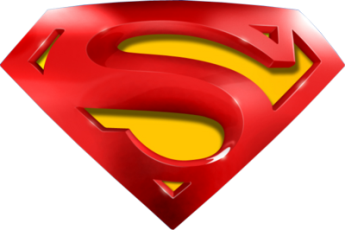 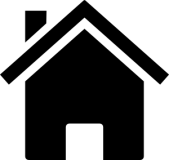 June 2018 3H Q12
Shape & Space
Similar Shapes
A
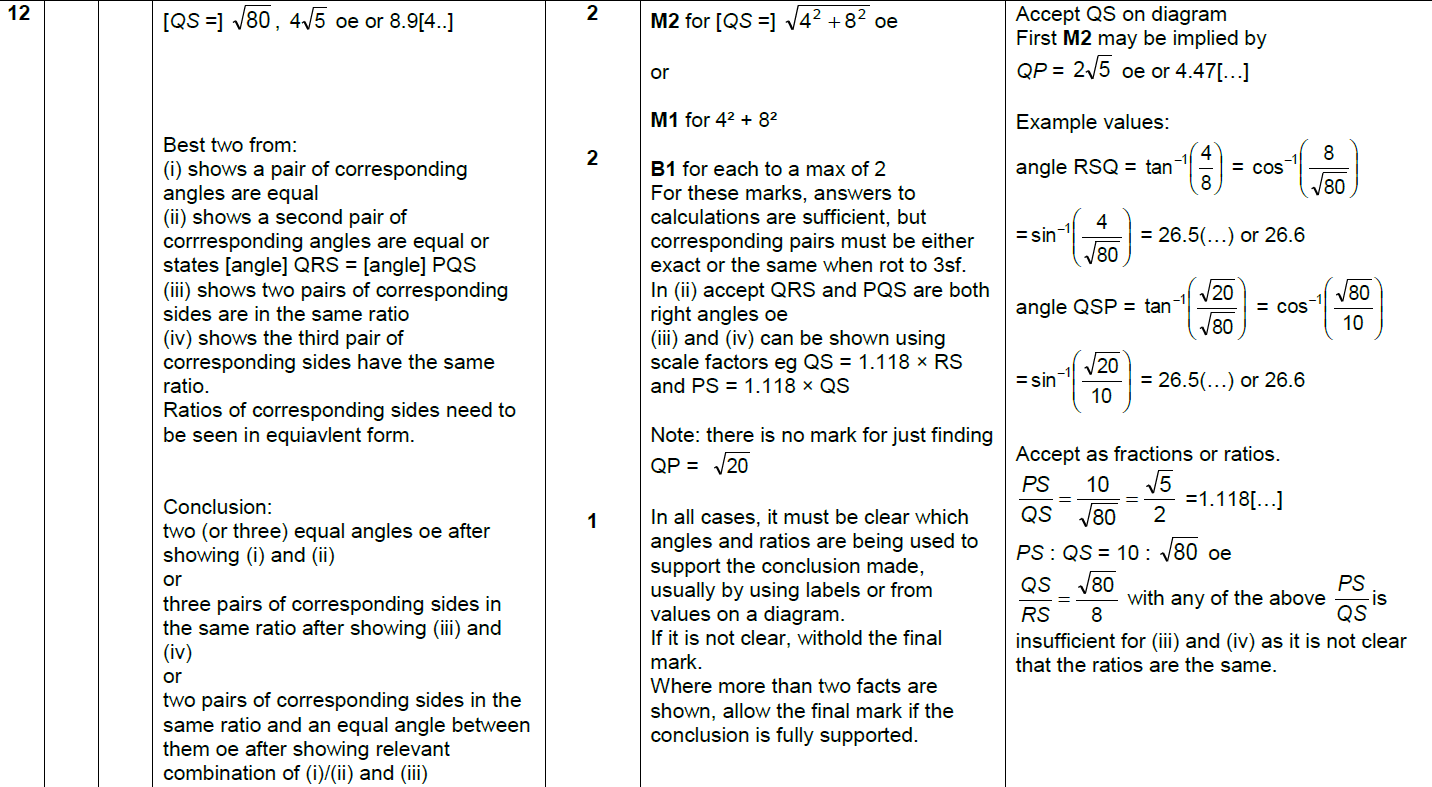 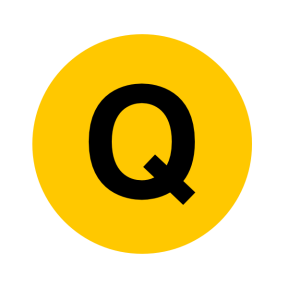 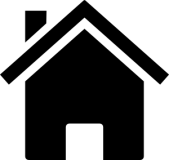 June 2018 3H Q18
Shape & Space
Similar Shapes
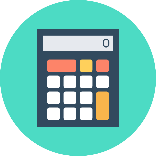 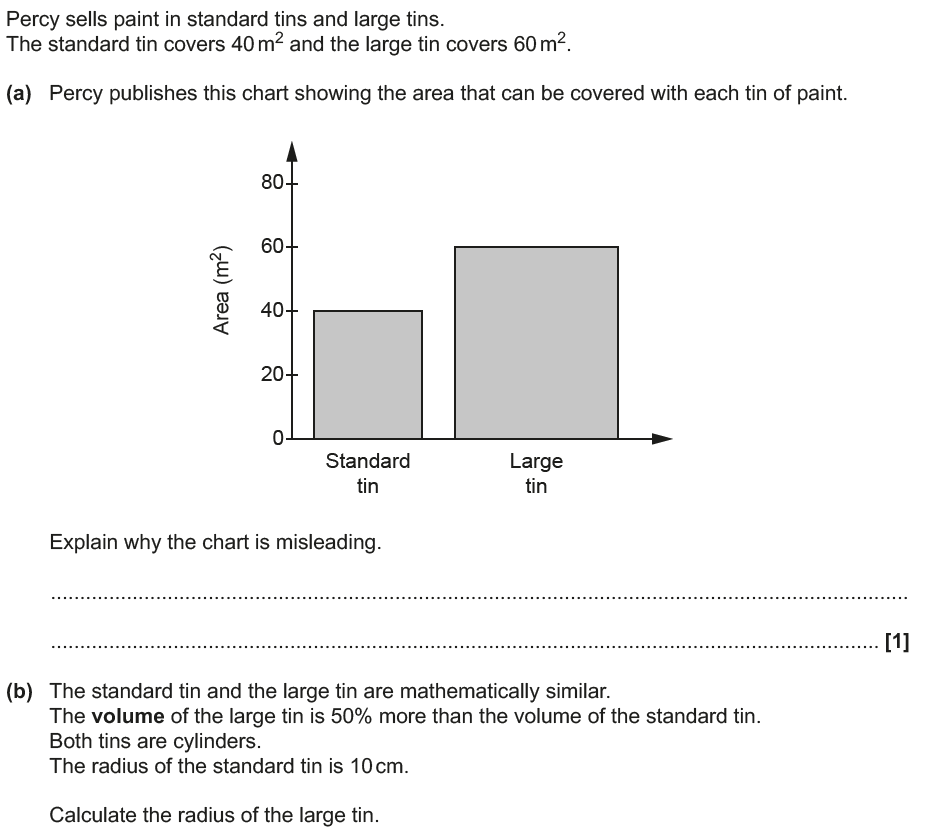 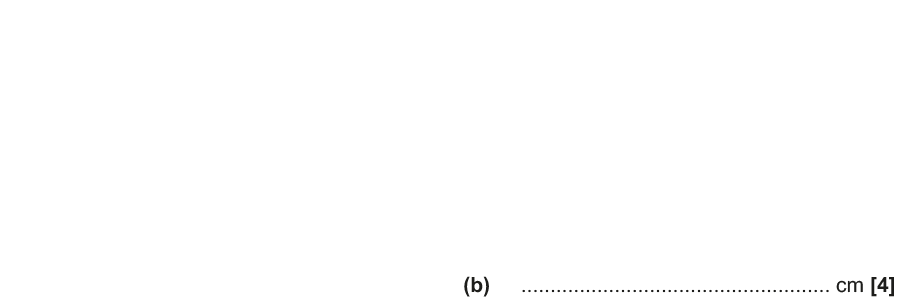 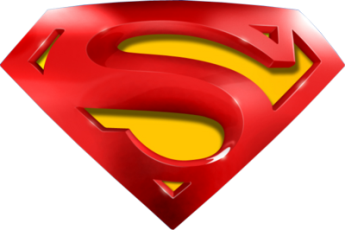 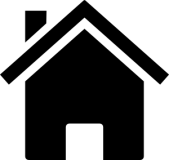 June 2018 3H Q18
Shape & Space
Similar Shapes
A
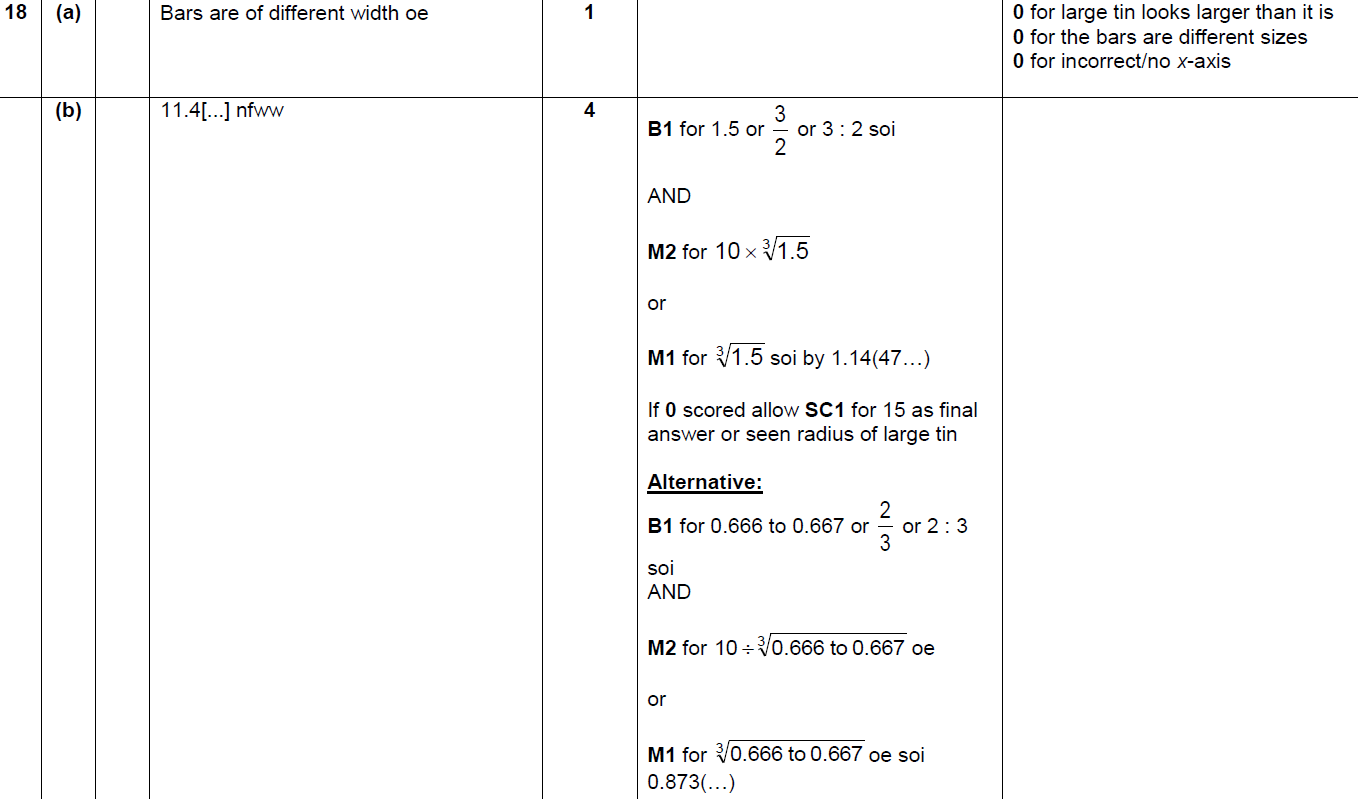 B
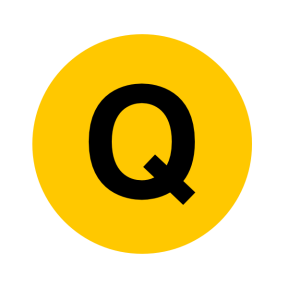 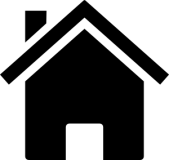 Nov 2018 1H Q19
Shape & Space
Similar Shapes
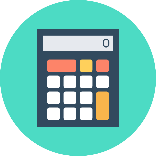 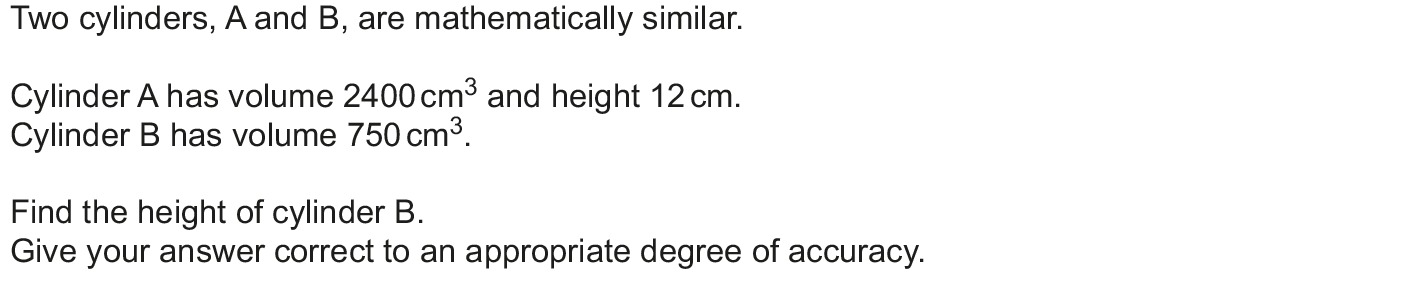 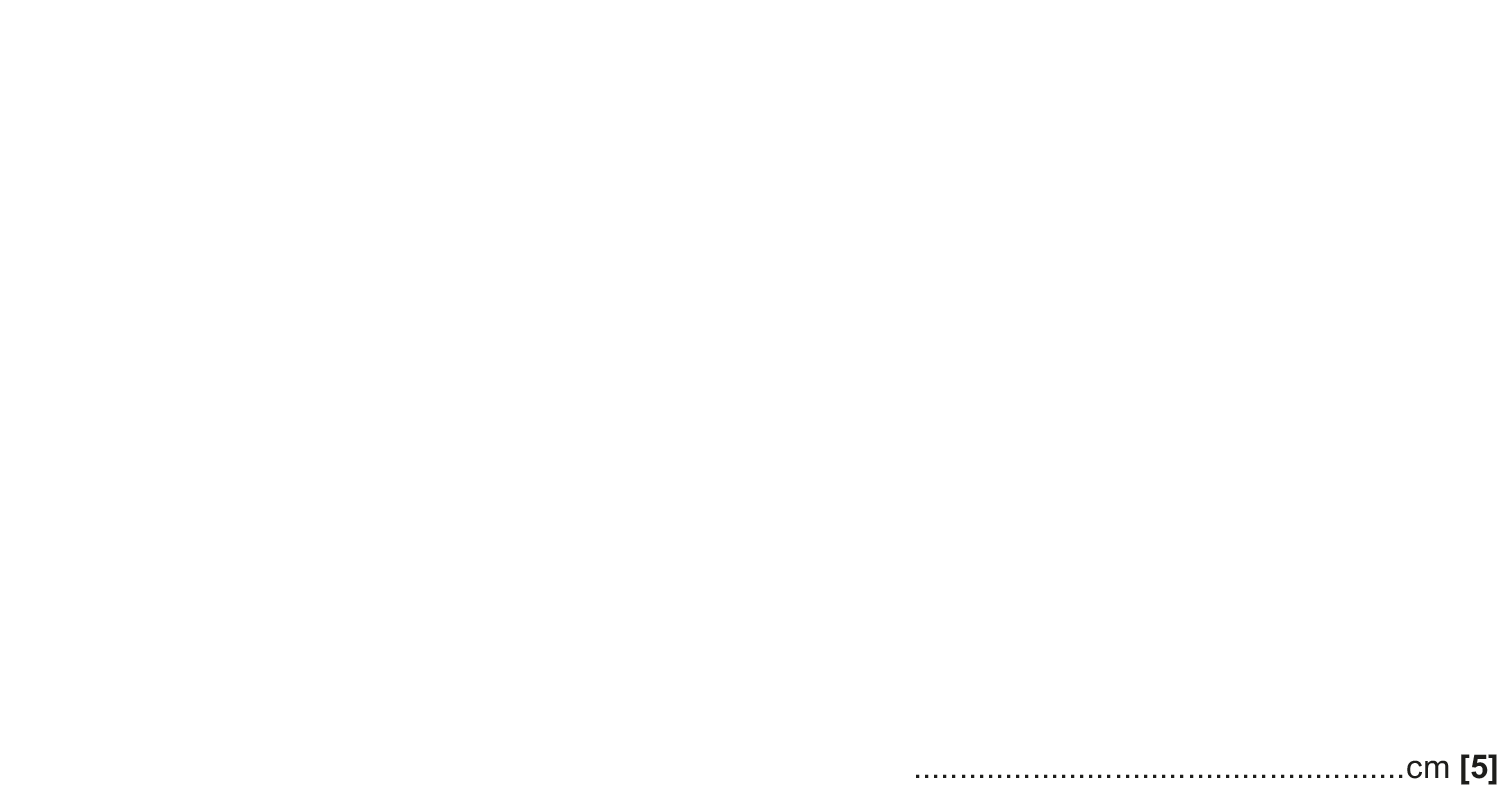 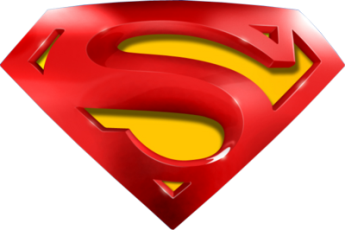 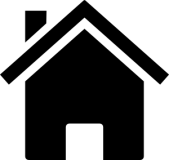 Nov 2018 1H Q19
Shape & Space
Similar Shapes
A
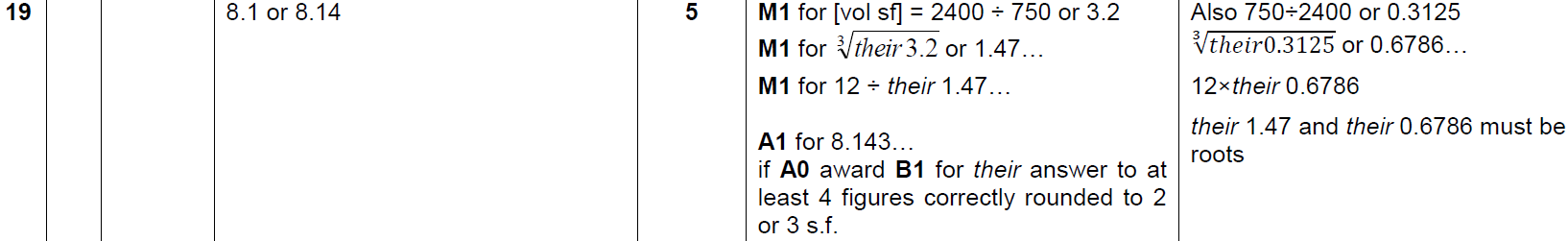 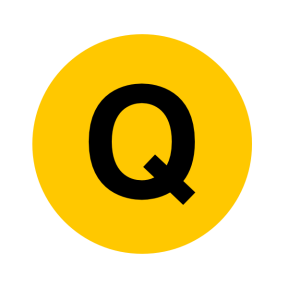 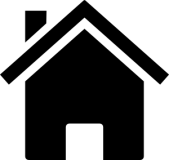 Nov 2018 2H Q17
Shape & Space
Similar Shapes
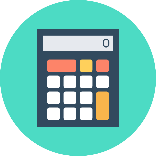 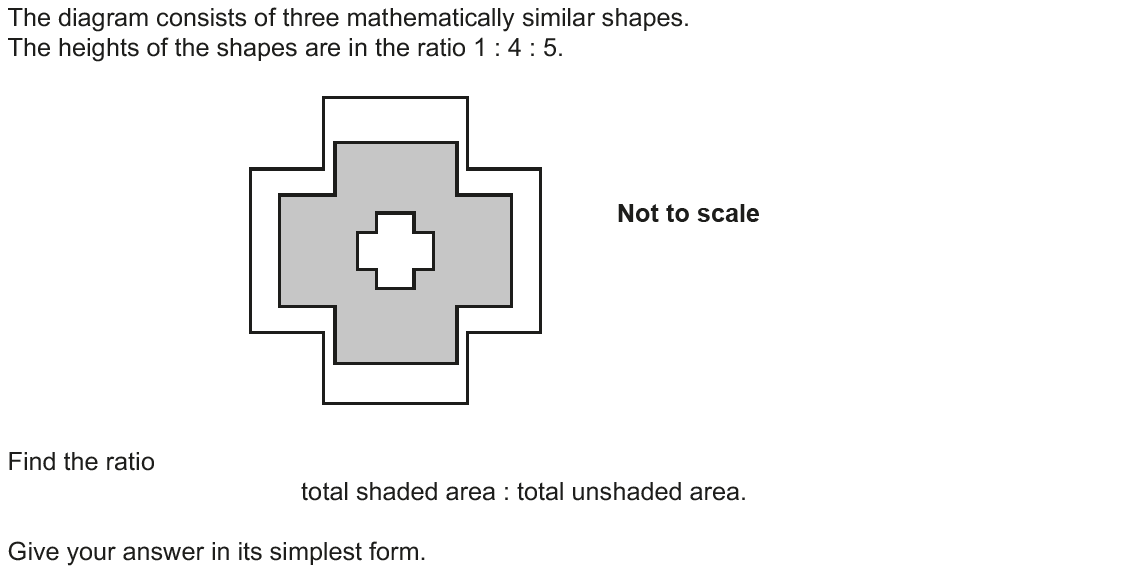 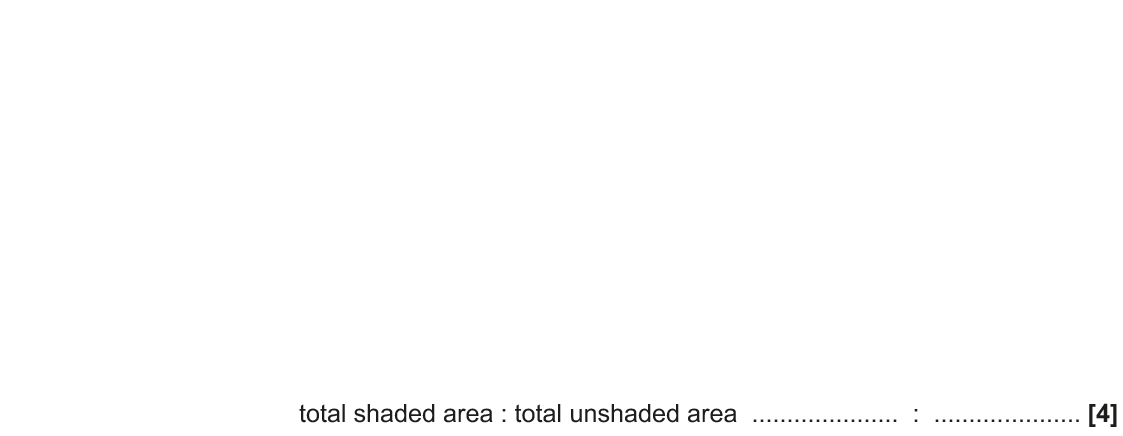 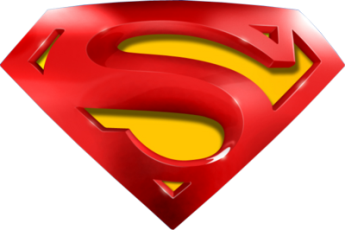 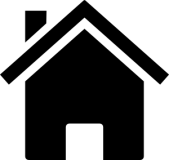 Nov 2018 2H Q17
Shape & Space
Similar Shapes
A
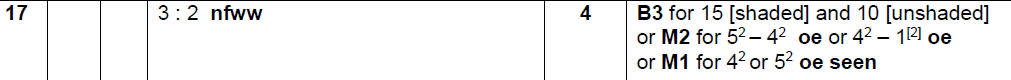 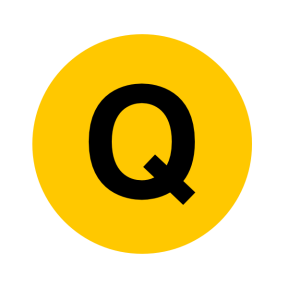 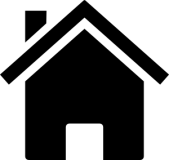 Shape & Space
Volume & Surface Area
Volume & Surface Area
June 2017
3H Q8
SAM
1H Q13
Nov 2017
3H Q15
SAM
2H Q10
June 2018
2H Q14
Practice
2H Q17
June 2018
3H Q13
Nov 2018
1H Q6
Viewing angles
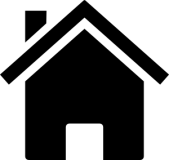 With Formulae
See also:
Prisms
SAM 1H Q13
Shape & Space
Volume & Surface Area
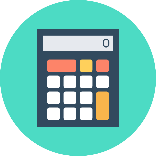 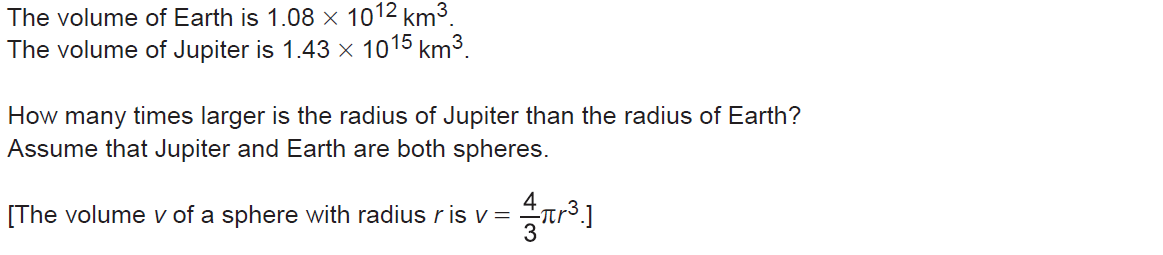 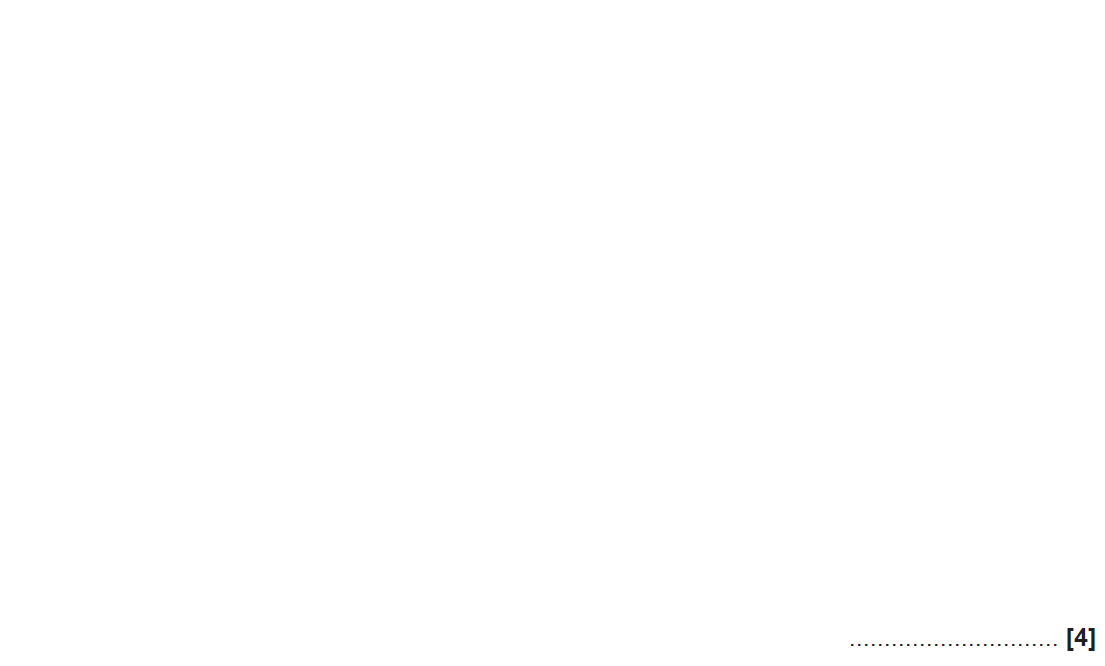 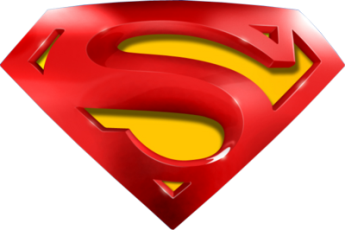 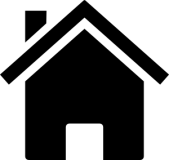 SAM 1H Q13
Shape & Space
Volume & Surface Area
A
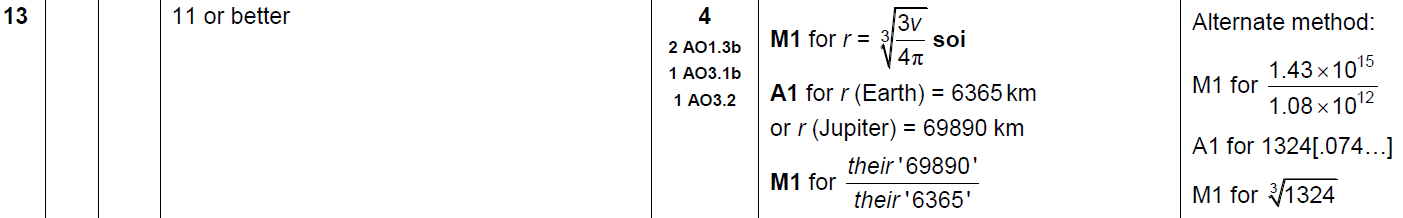 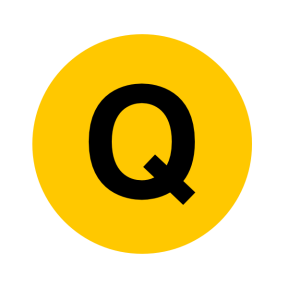 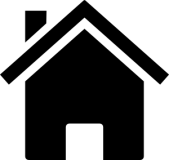 SAM 2H Q10
Shape & Space
Volume & Surface Area
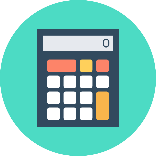 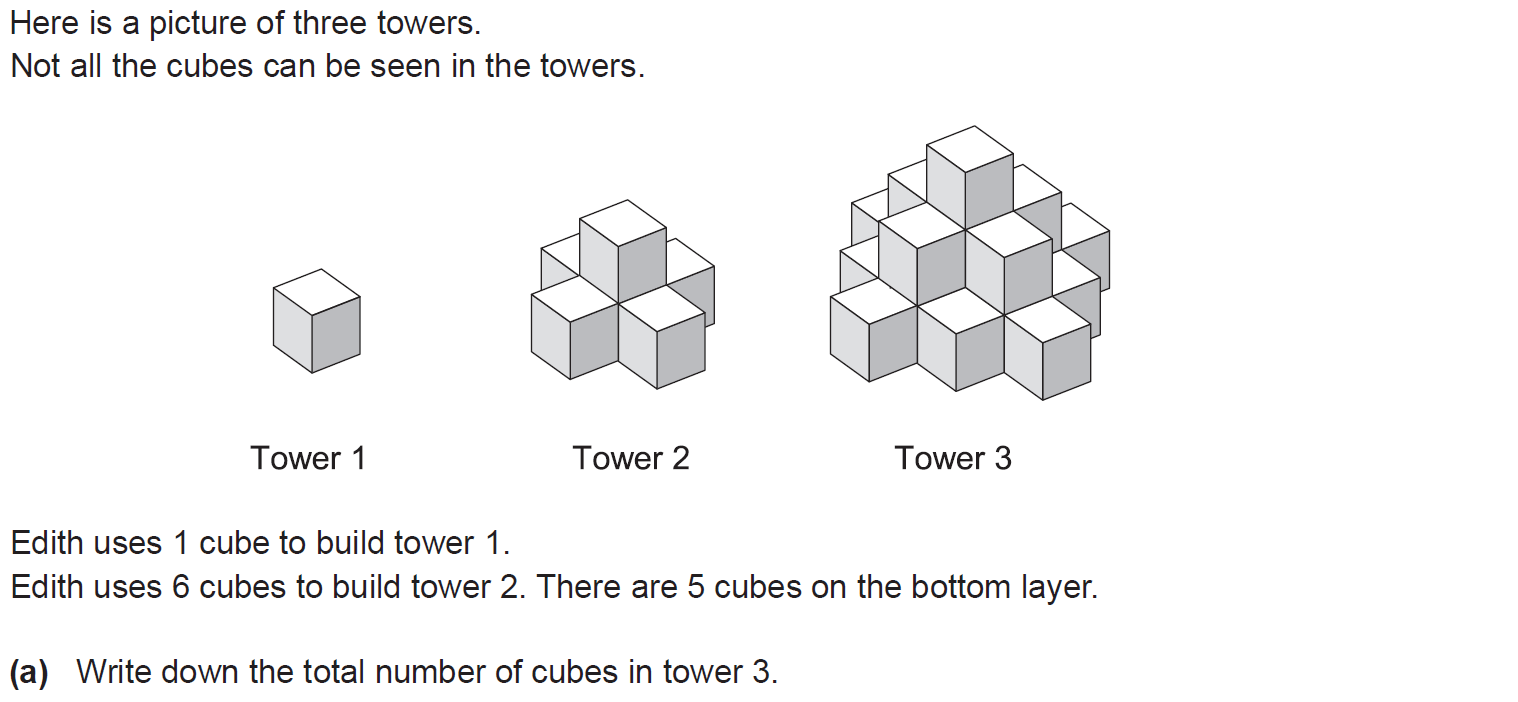 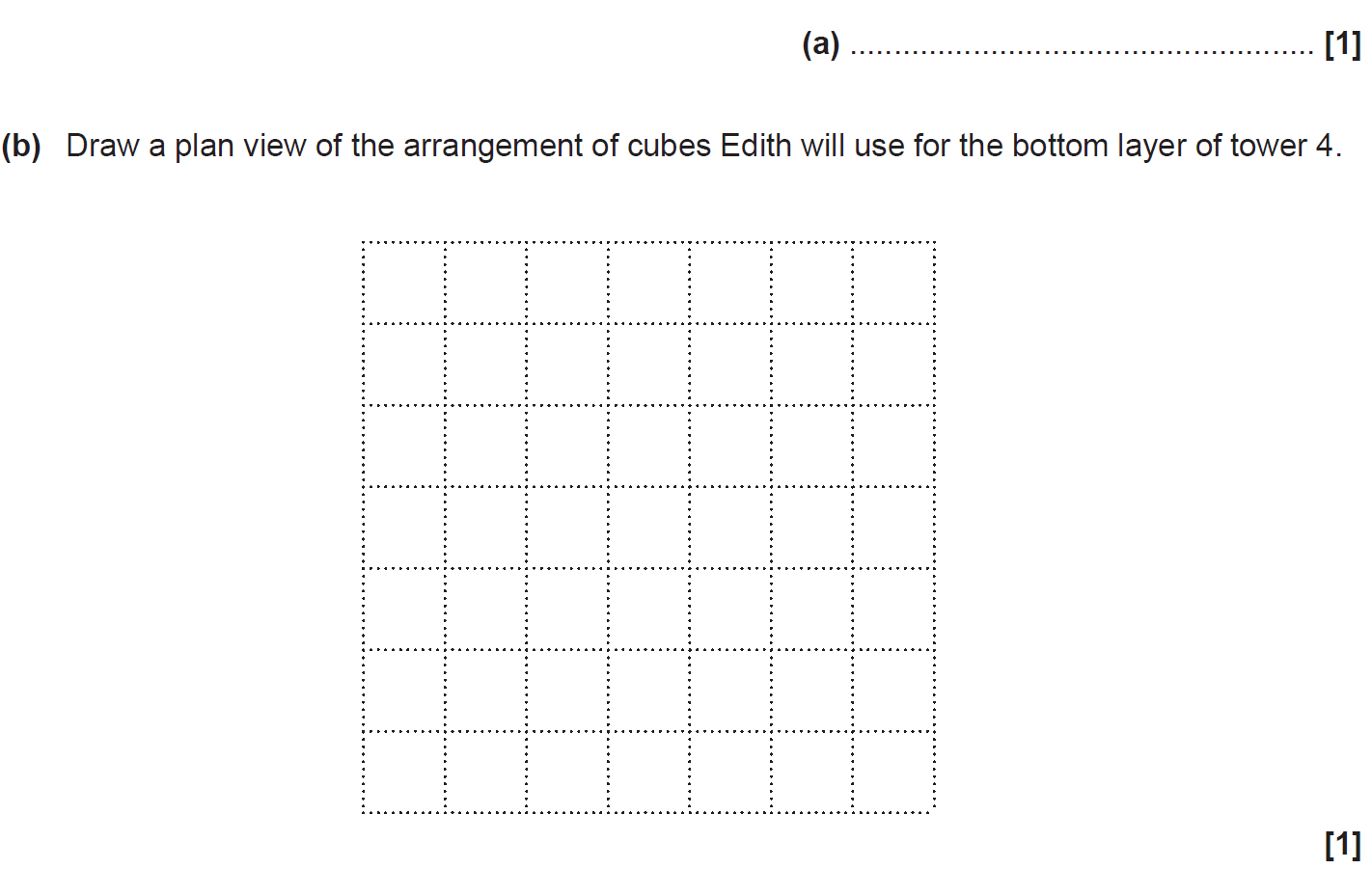 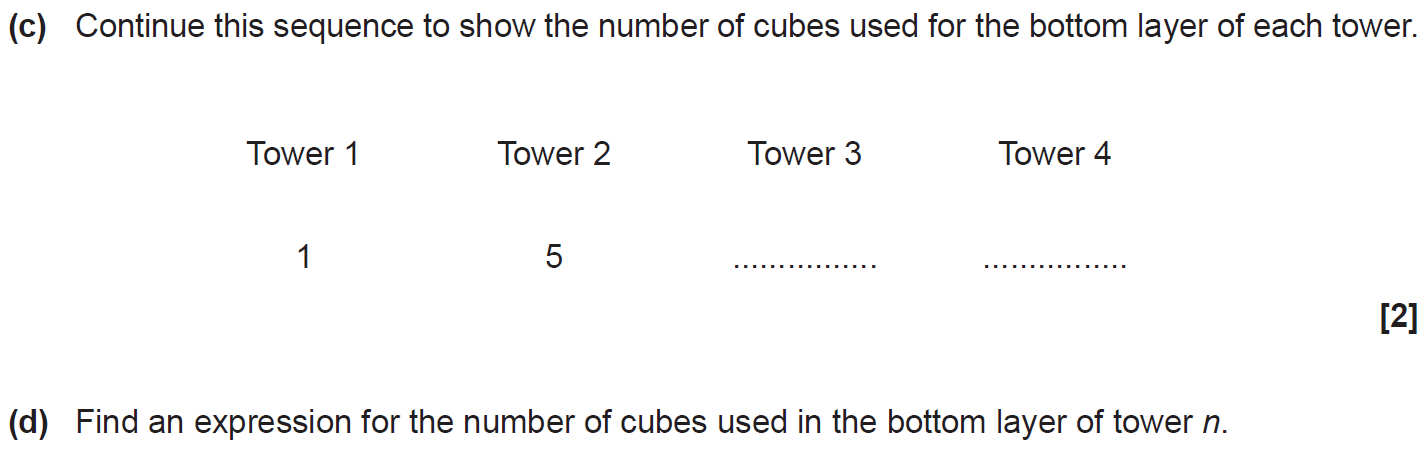 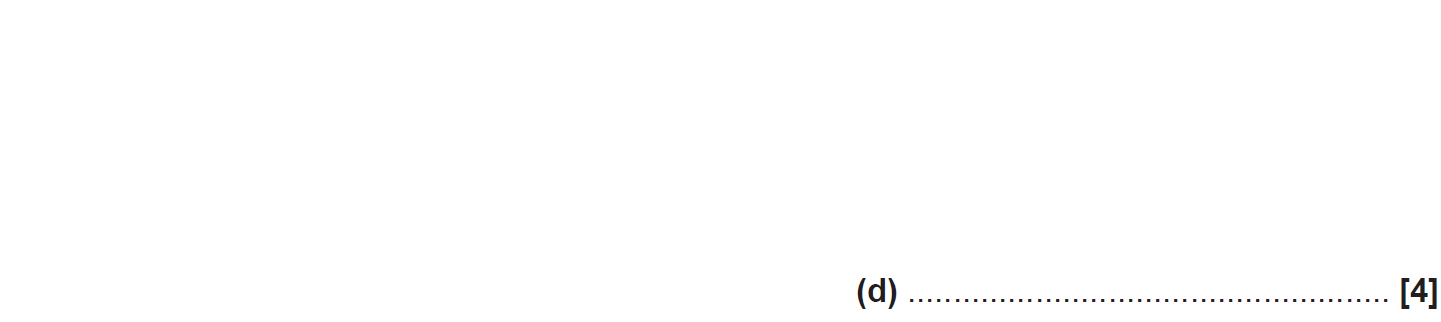 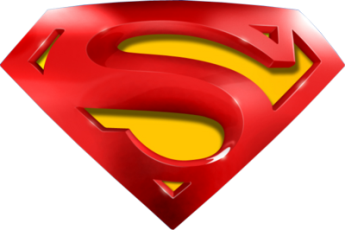 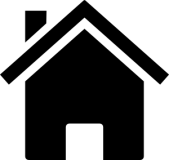 SAM 2H Q10
Shape & Space
Volume & Surface Area
A
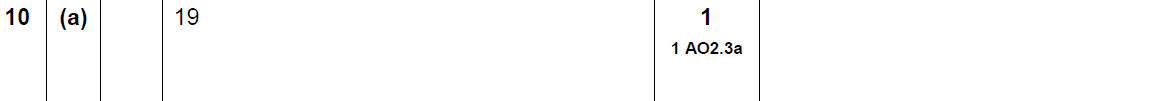 B
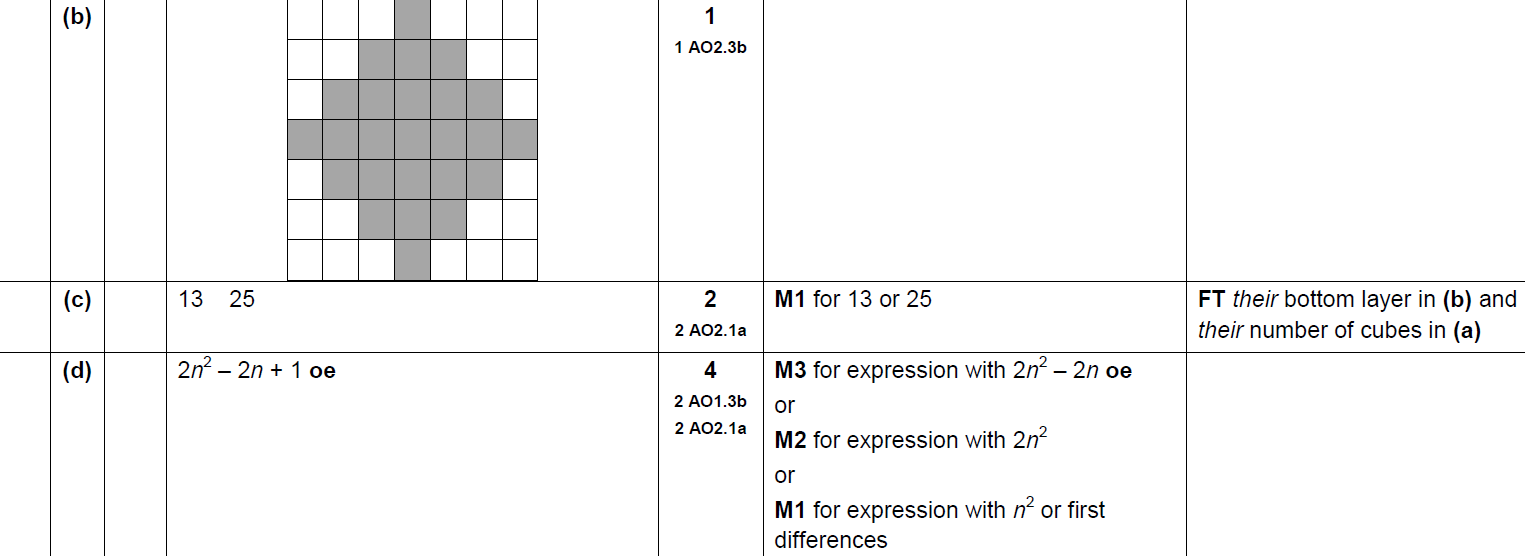 C
D
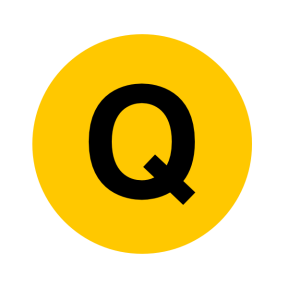 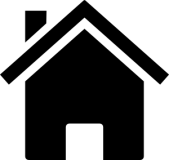 Practice 2H Q17
Shape & Space
Volume & Surface Area
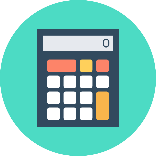 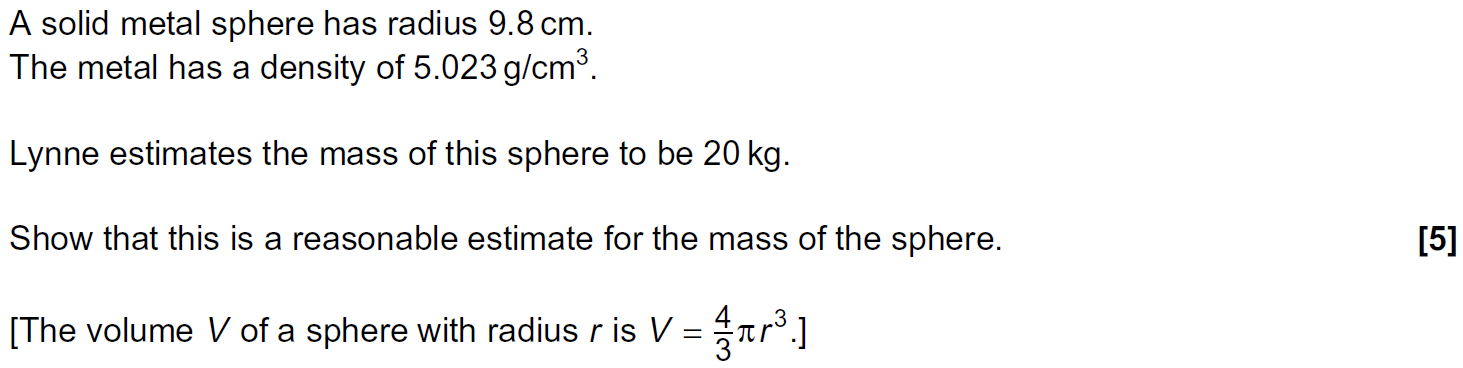 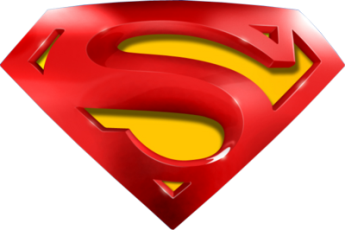 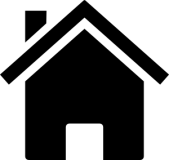 Practice 2H Q17
Shape & Space
Volume & Surface Area
A
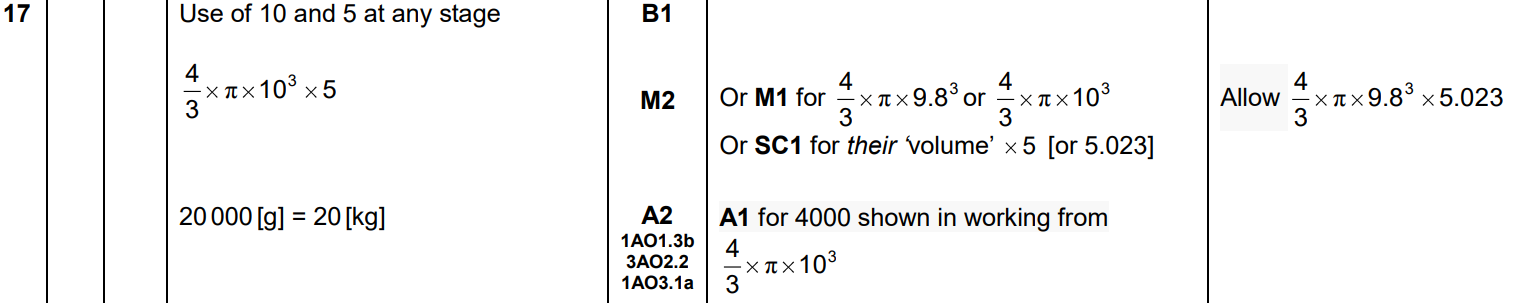 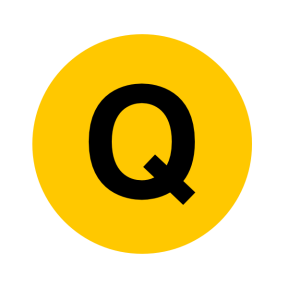 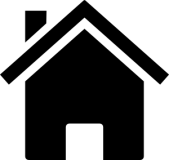 June 2017 3H Q8
Shape & Space
Volume & Surface Area
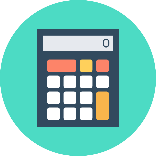 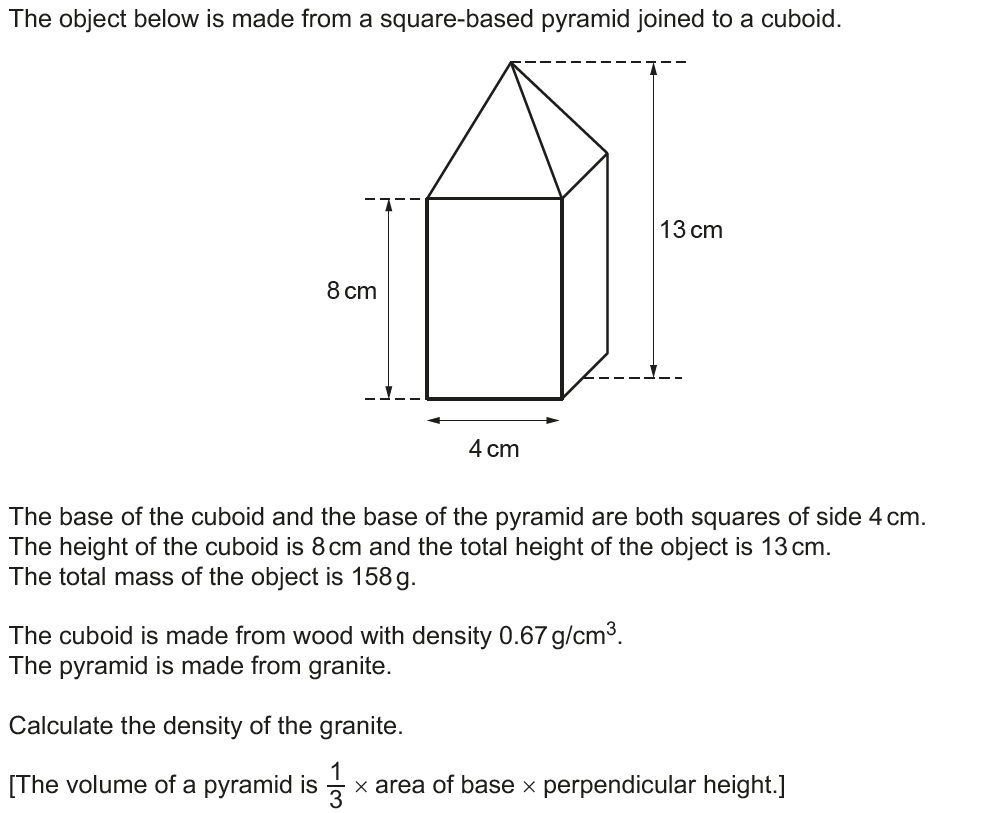 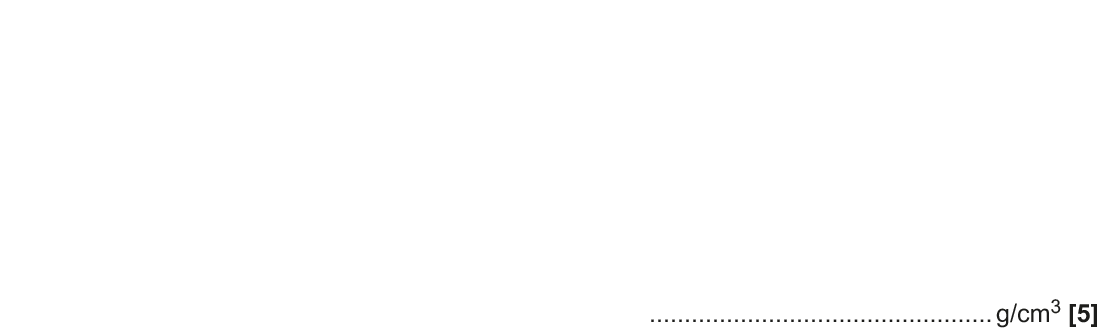 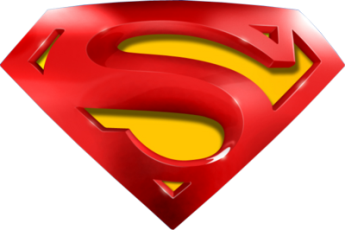 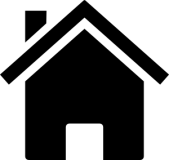 June 2017 3H Q8
Shape & Space
Volume & Surface Area
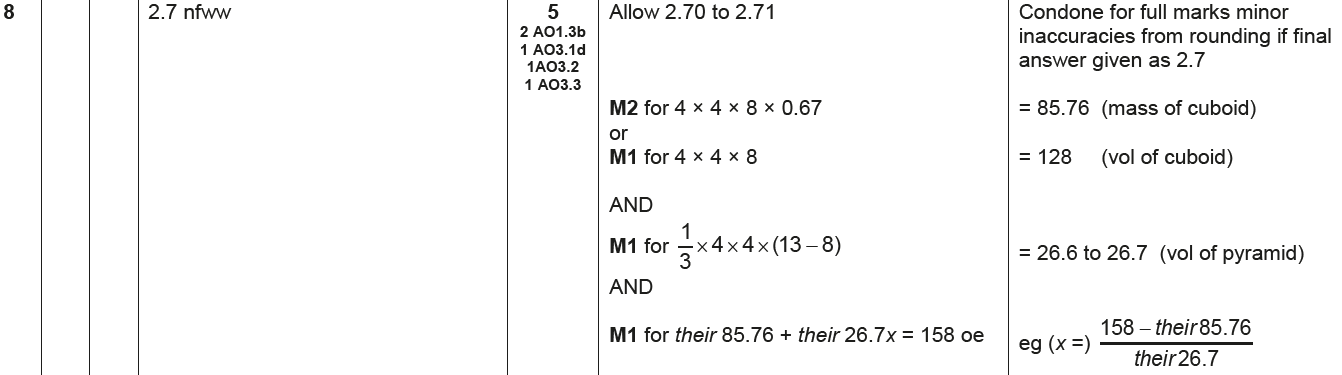 A
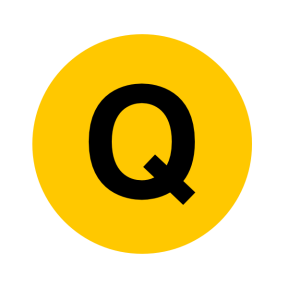 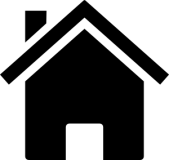 Nov 2017 3H Q15
Shape & Space
Volume & Surface Area
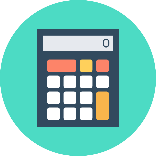 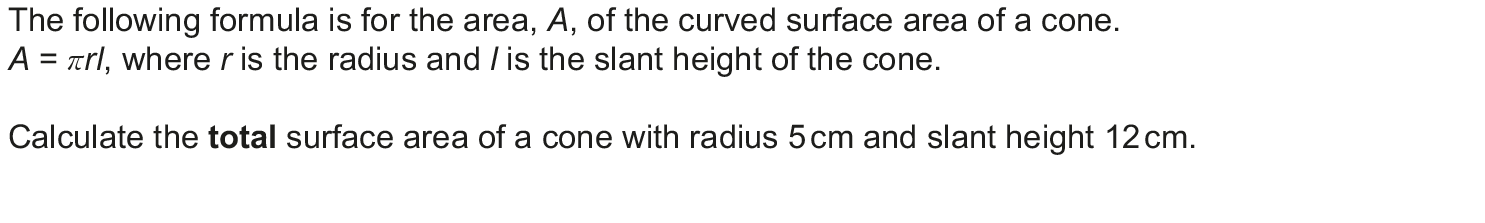 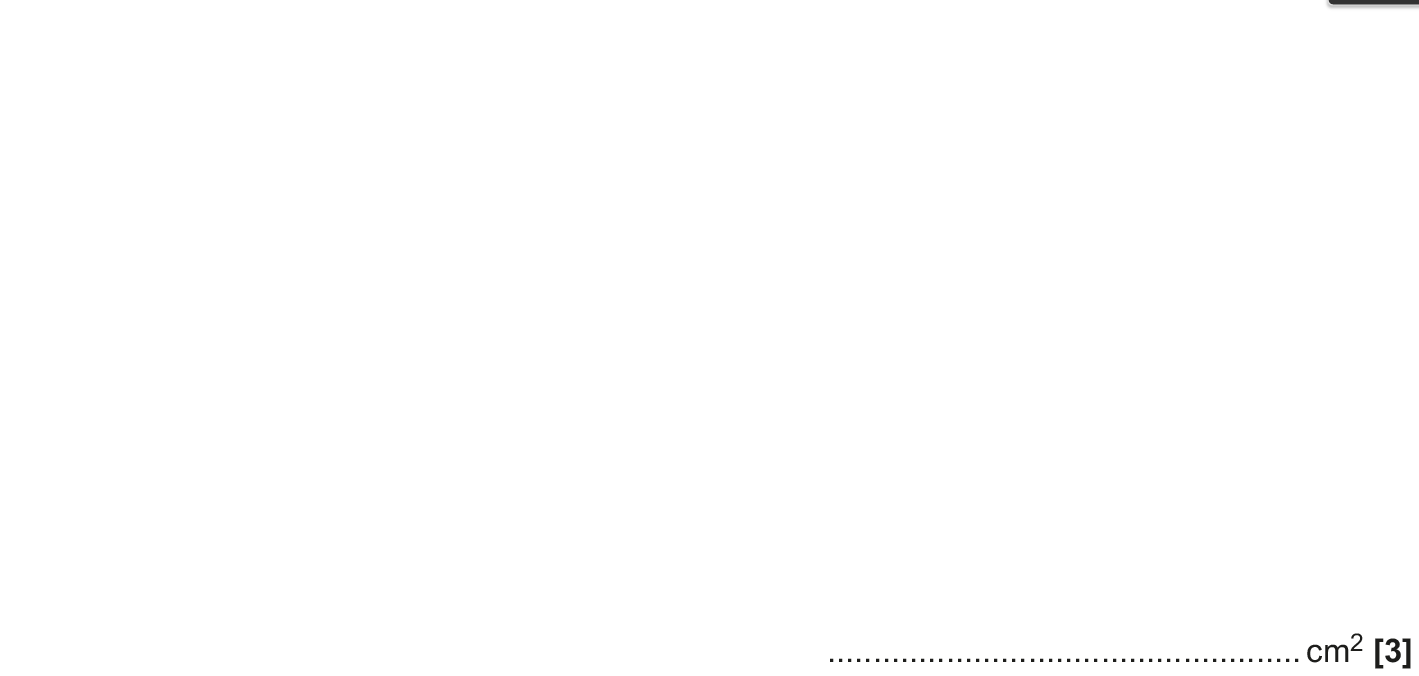 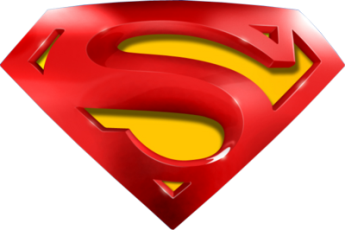 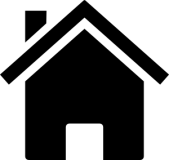 Nov 2017 3H Q15
Shape & Space
Volume & Surface Area
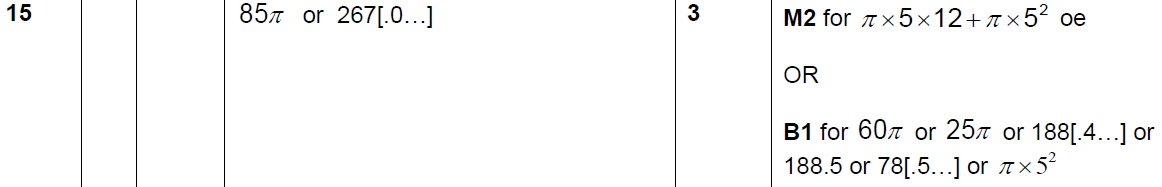 A
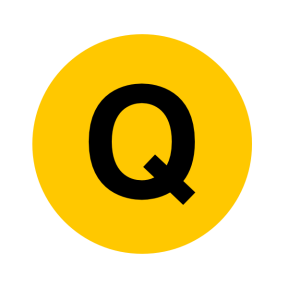 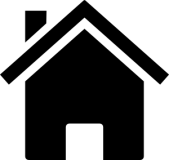 June 2018 2H Q14
Shape & Space
Volume & Surface Area
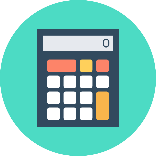 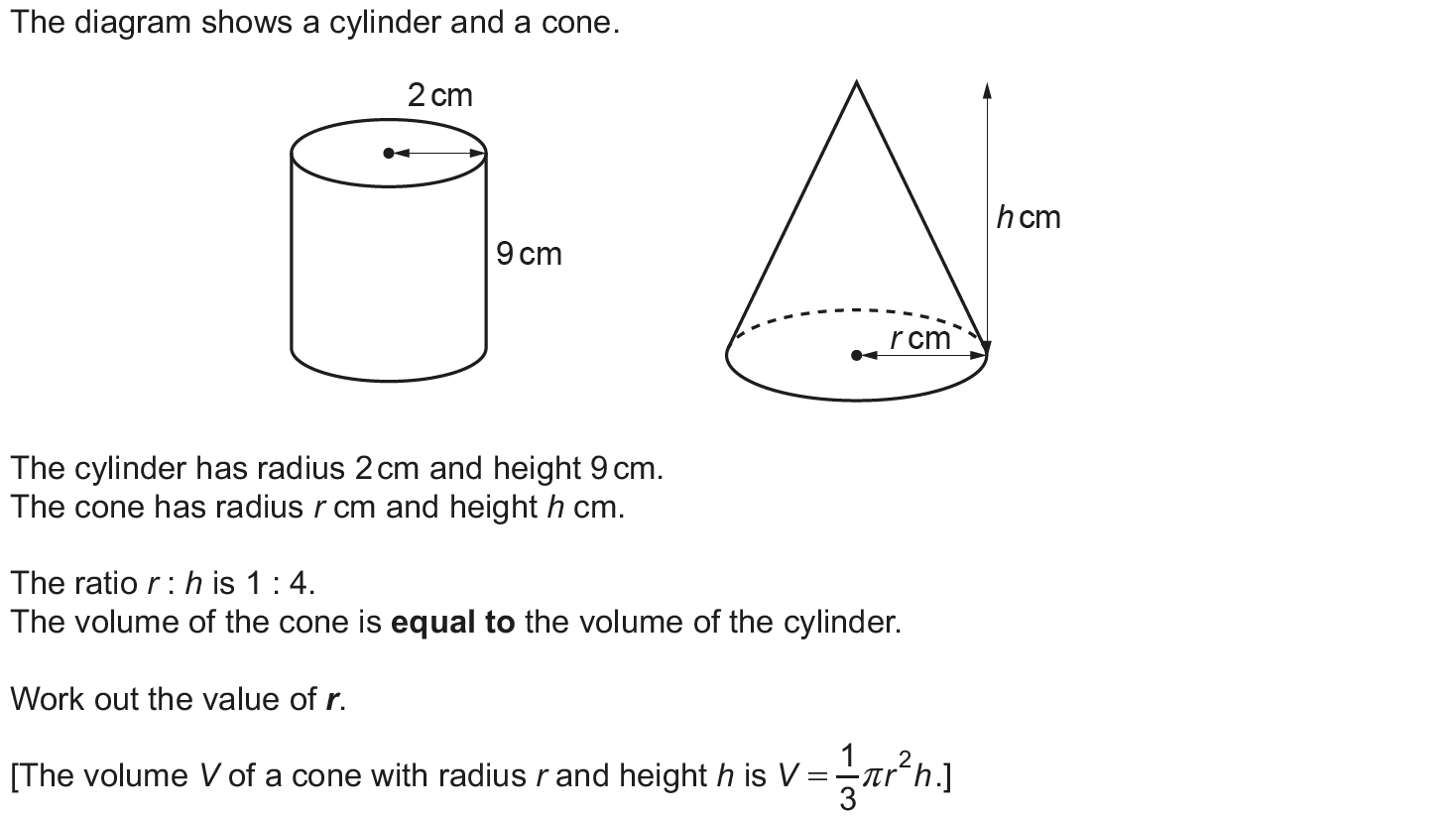 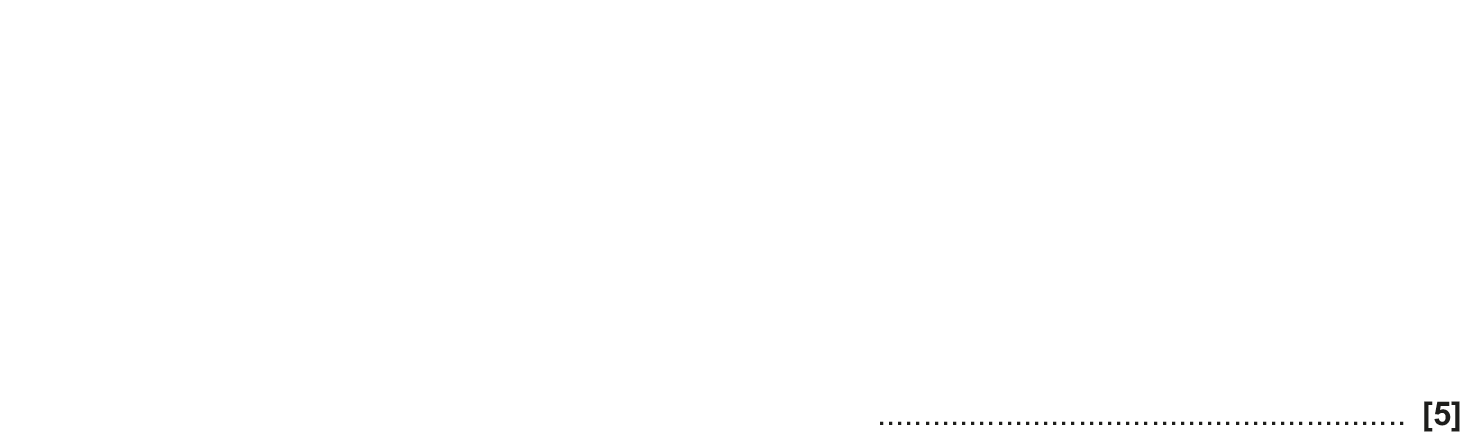 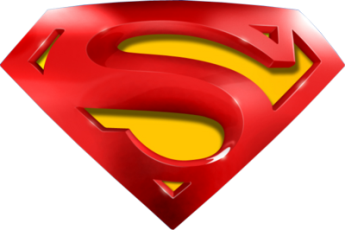 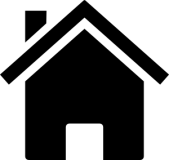 June 2018 2H Q14
Shape & Space
Volume & Surface Area
A
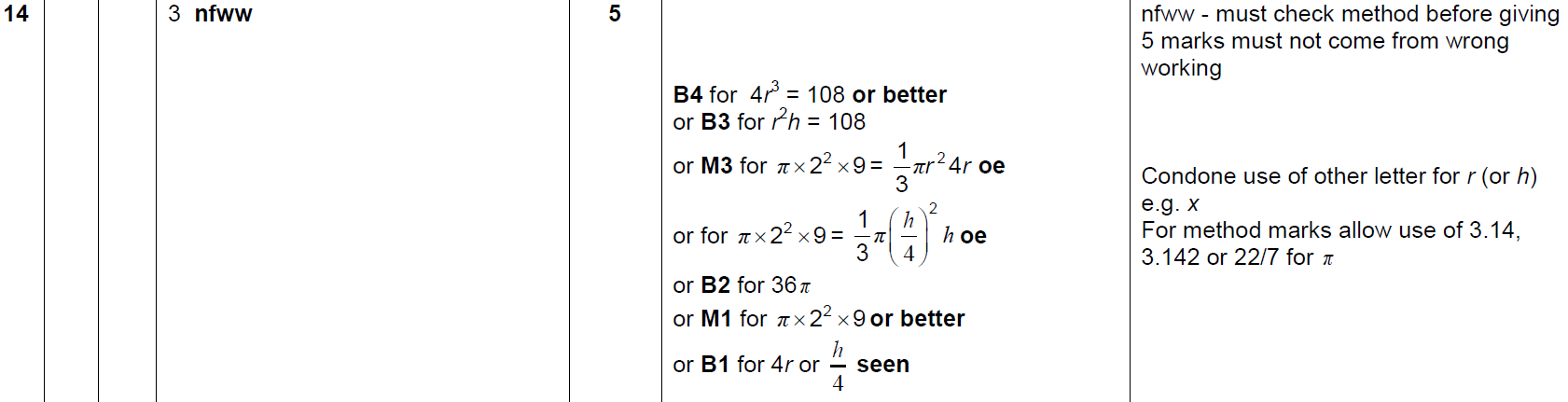 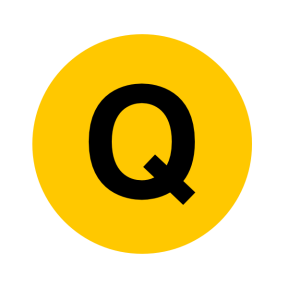 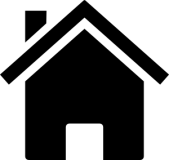 June 2018 3H Q13
Shape & Space
Volume & Surface Area
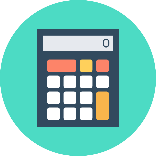 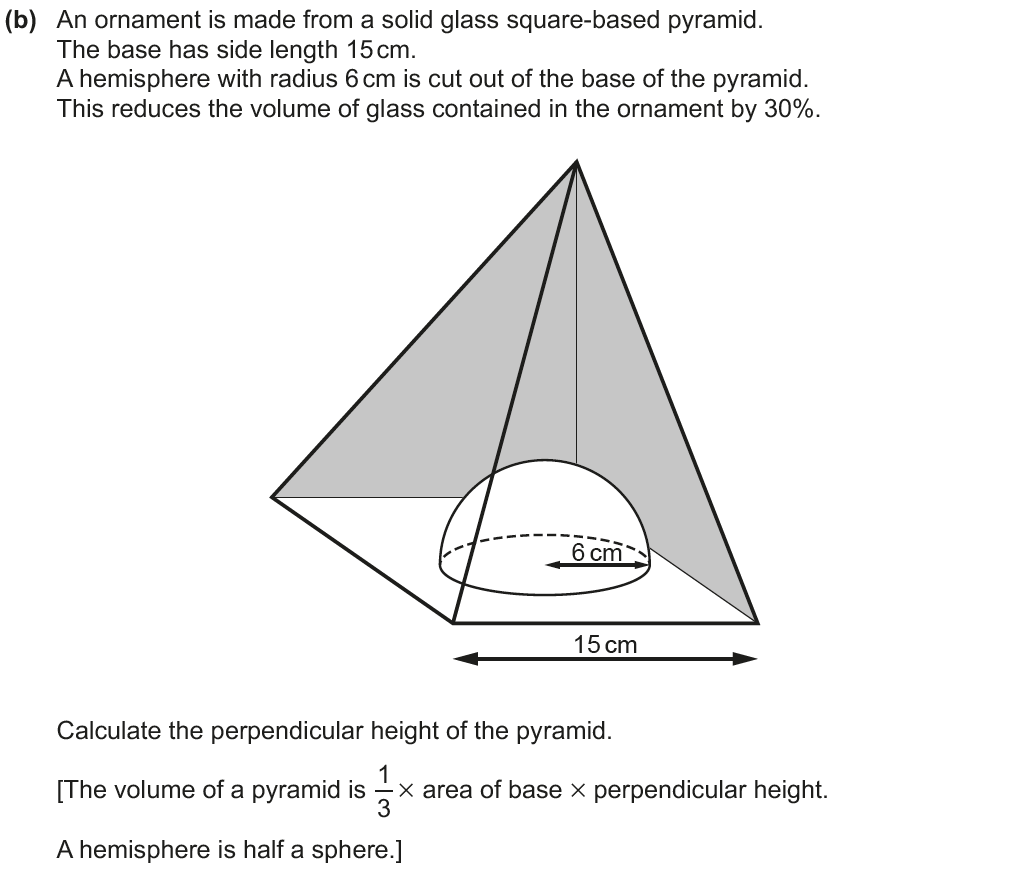 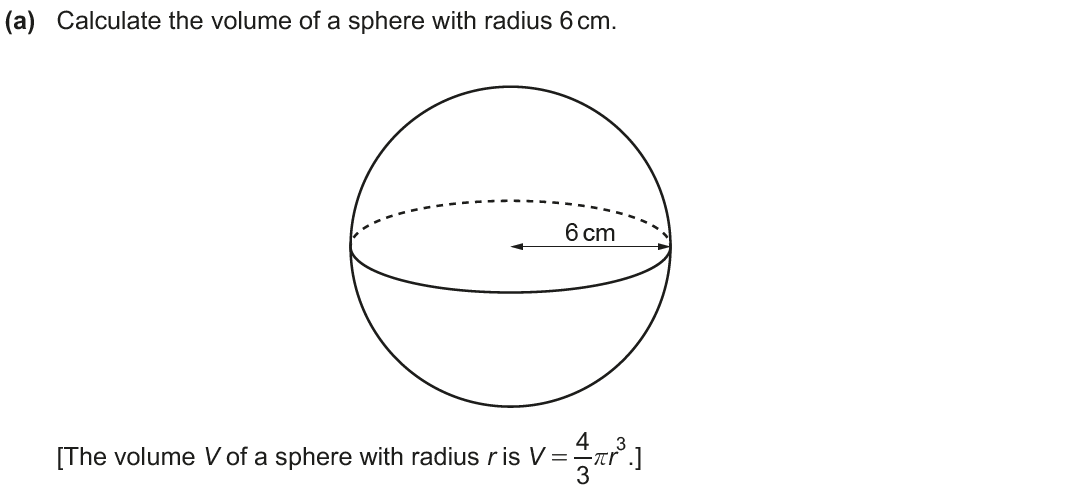 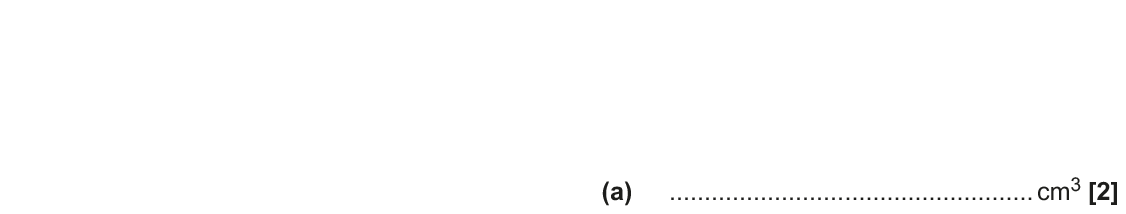 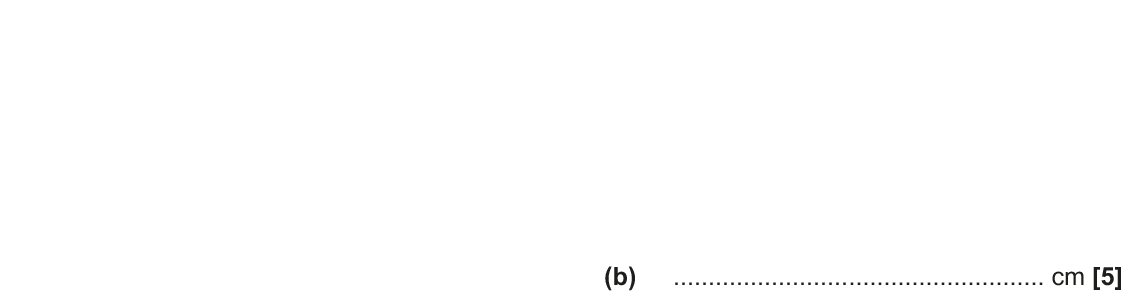 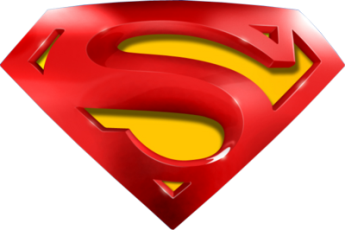 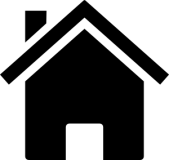 June 2018 3H Q13
Shape & Space
Volume & Surface Area
A
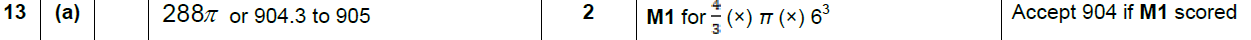 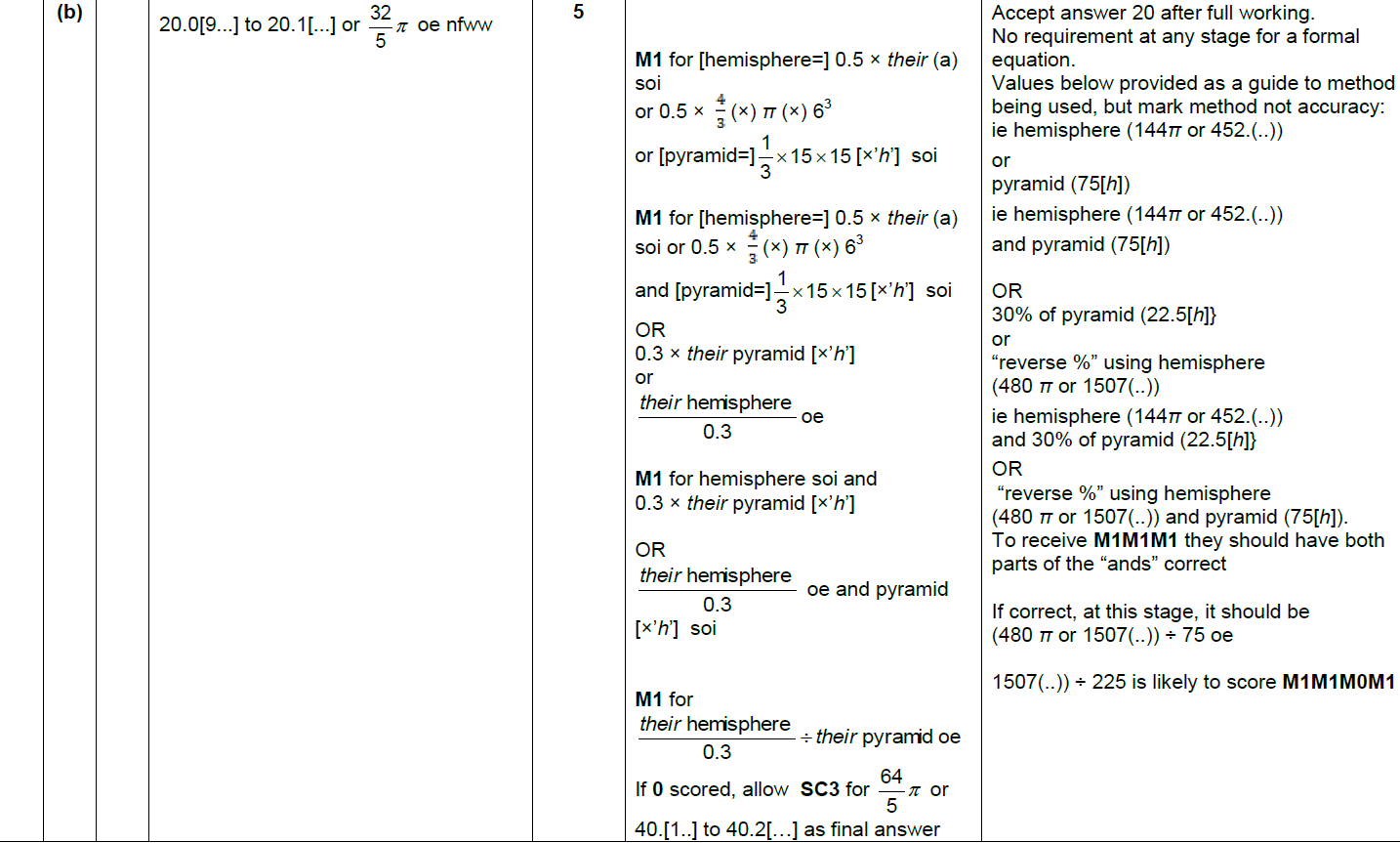 B
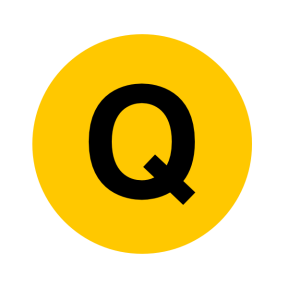 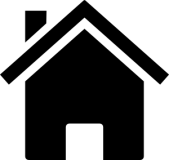 Nov 2018 1H Q6
Shape & Space
Volume & Surface Area
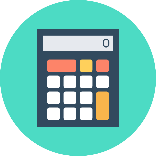 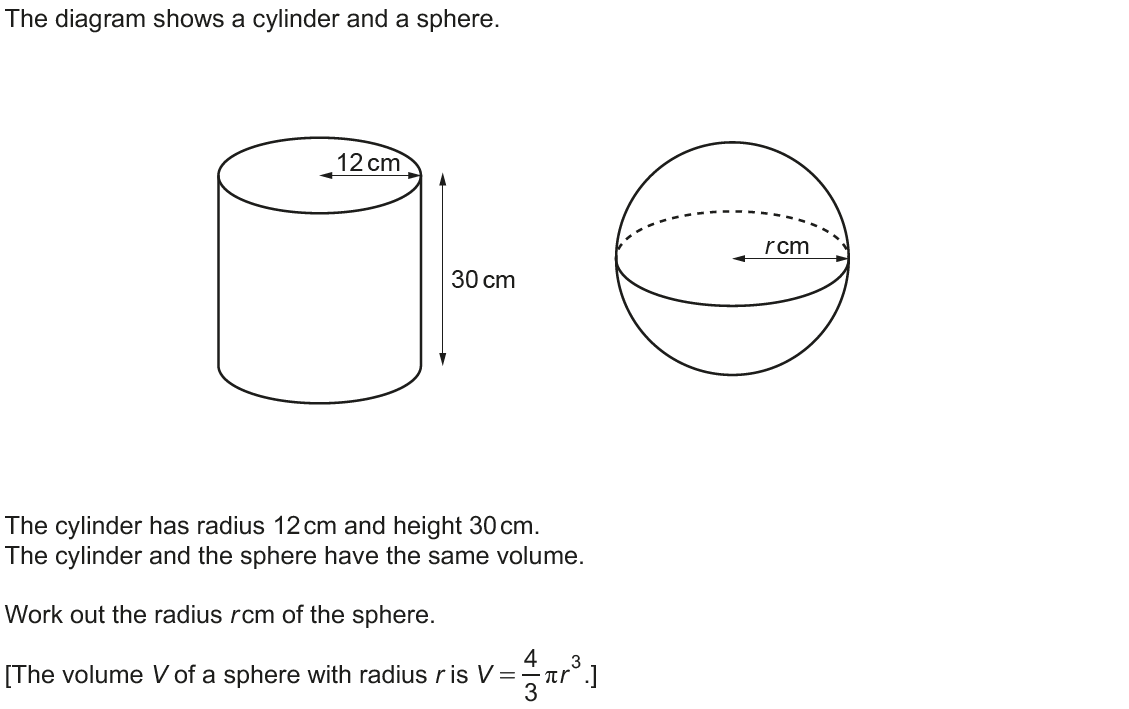 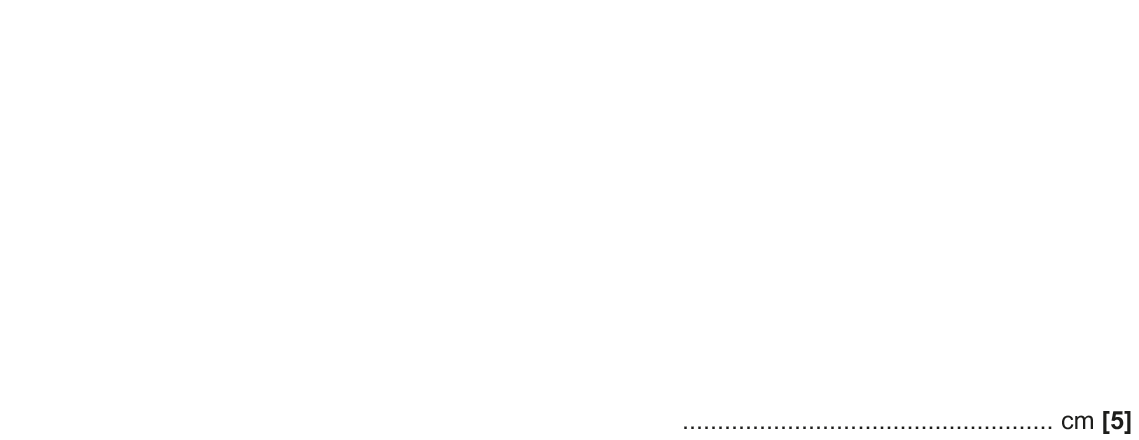 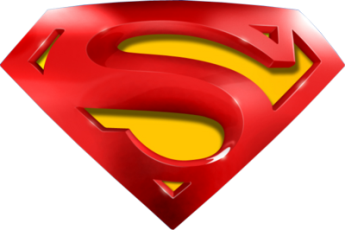 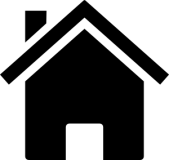 Nov 2018 1H Q6
Shape & Space
Volume & Surface Area
A
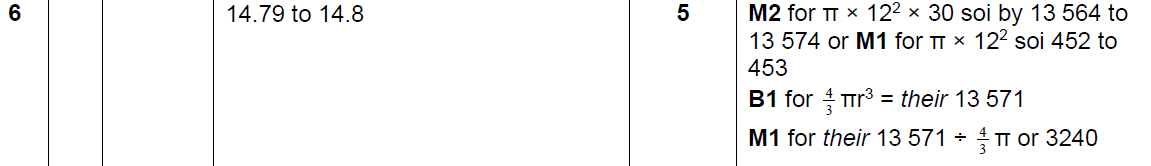 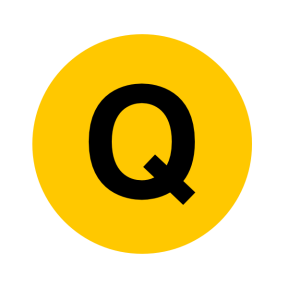 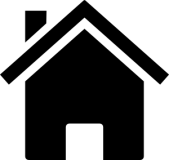 Shape & Space
Prisms
Prisms
SAM
1H Q2
Practice
3H Q17
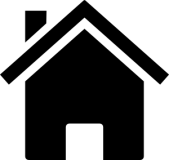 Cylinders
Volume & Surface Area
See also:
SAM 1H Q2
Shape & Space
Prisms
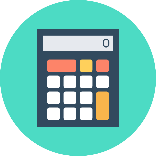 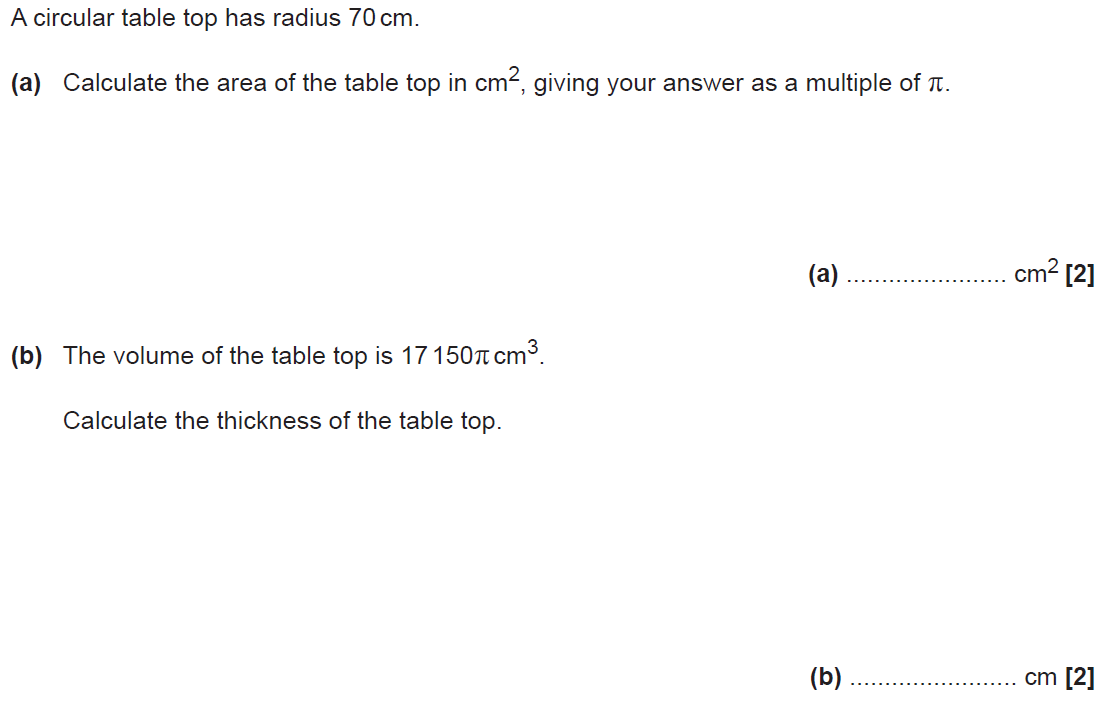 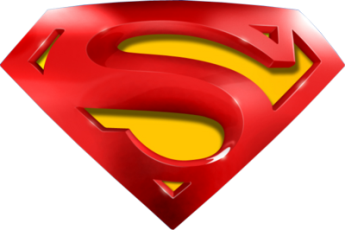 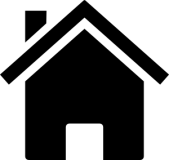 SAM 1H Q2
Shape & Space
Prisms
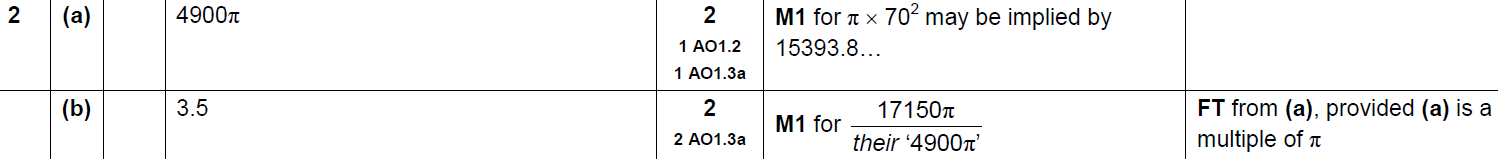 A
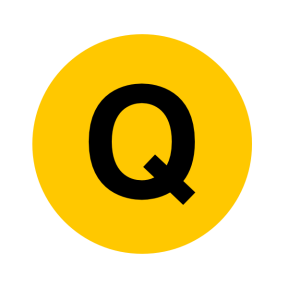 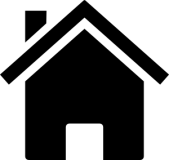 Practice 3H Q17
Shape & Space
Prisms
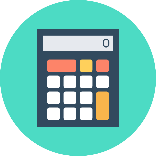 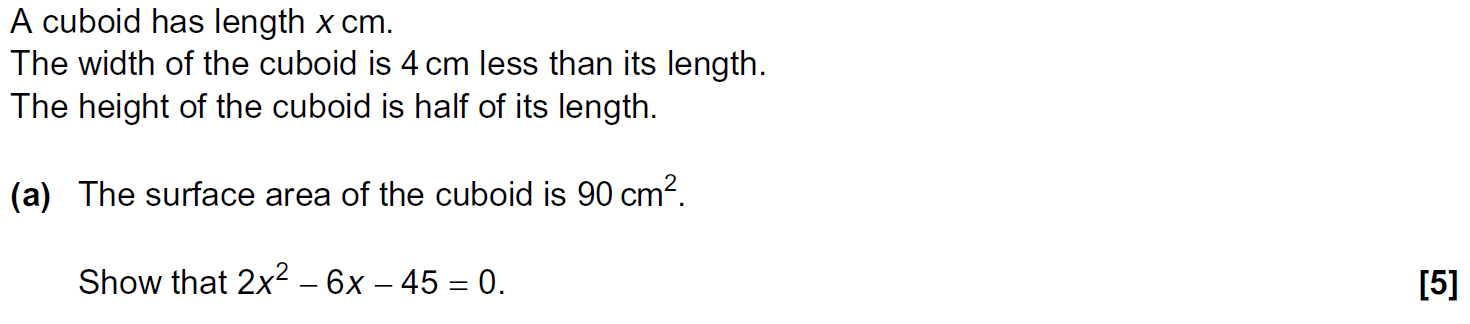 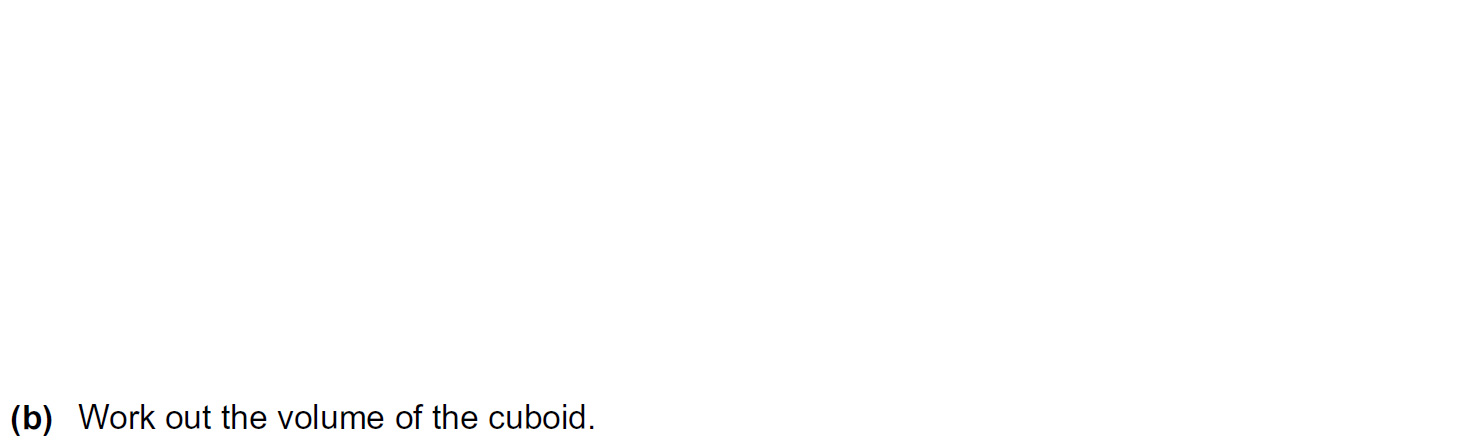 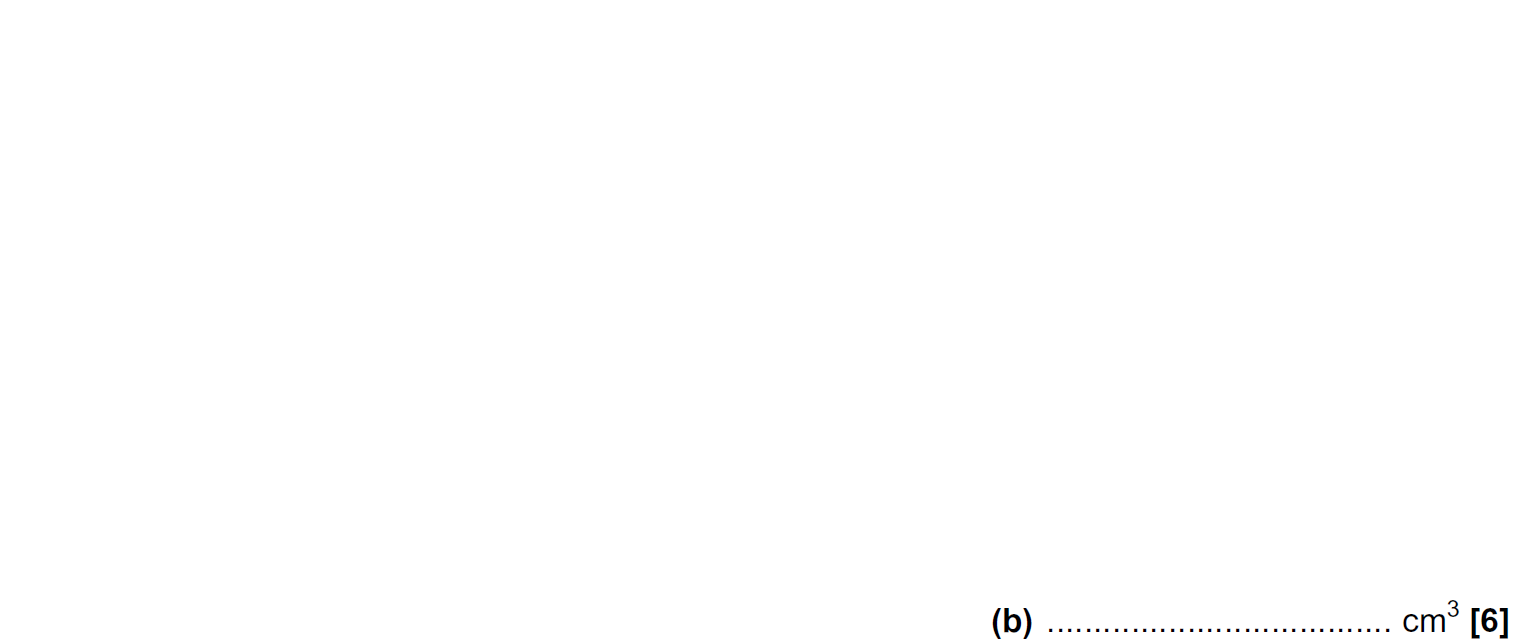 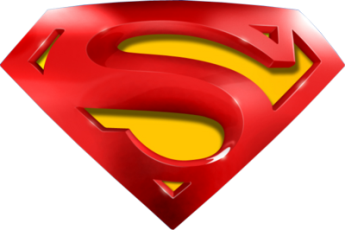 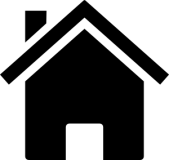 Practice 3H Q17
Shape & Space
Prisms
A
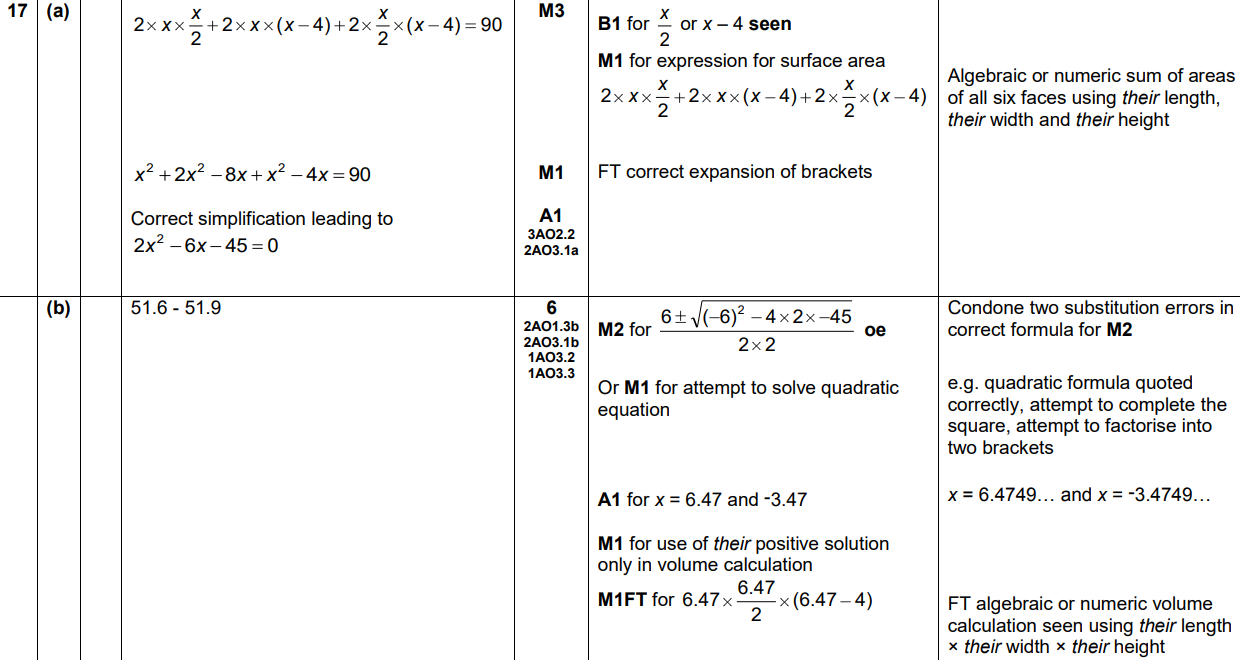 B
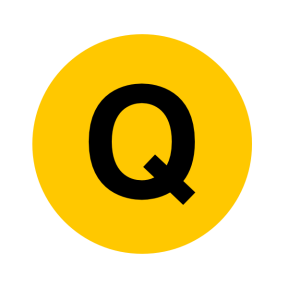 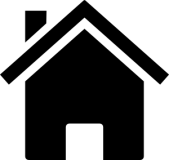 Shape & Space
2D Area & Perimeter
2D Area & Perimeter
Nov 2017 2H Q6
June 2018 2H Q7
Nov 2018 3H Q12
Time-Series
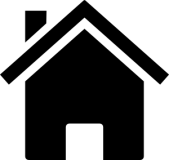 See also:
Circles & Sectors
Prisms
Advanced Trigonometry
Nov 2017 2H Q6
Shape & Space
2D Area & Perimeter
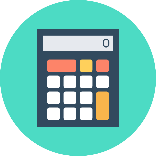 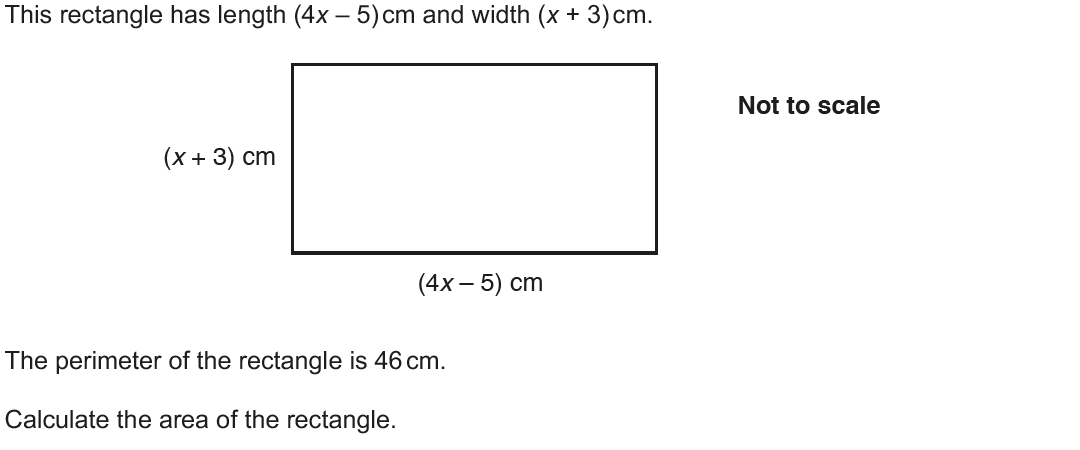 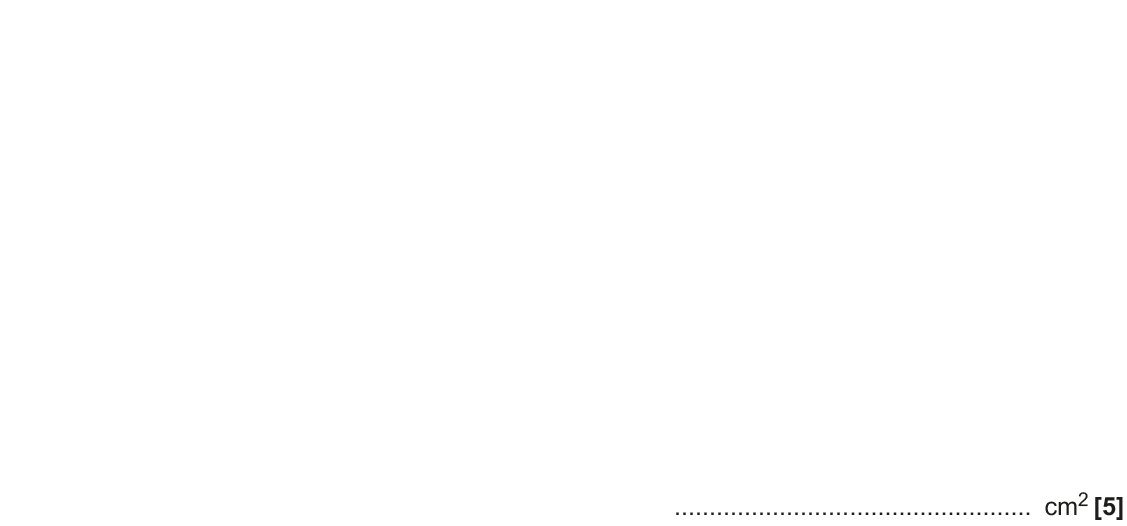 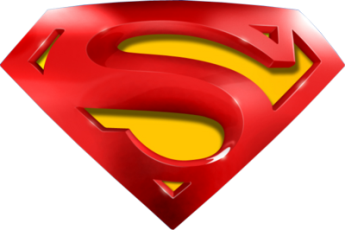 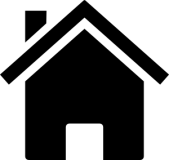 Nov 2017 2H Q6
Shape & Space
2D Area & Perimeter
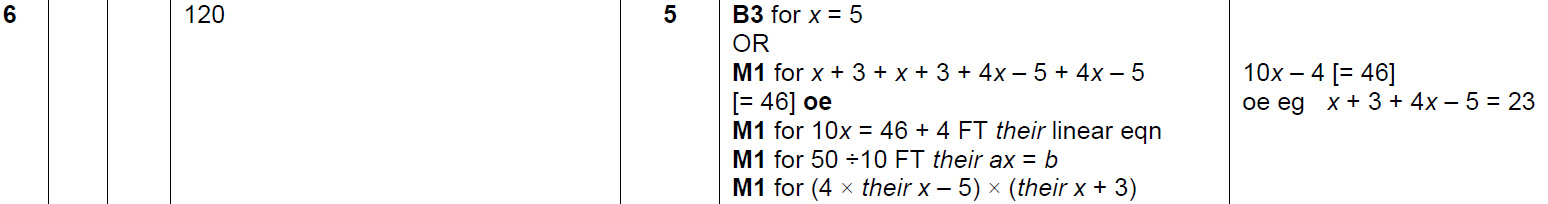 A
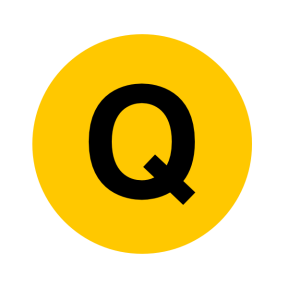 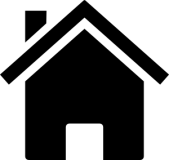 June 2018 2H Q7
Shape & Space
2D Area & Perimeter
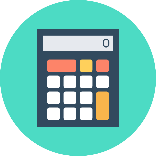 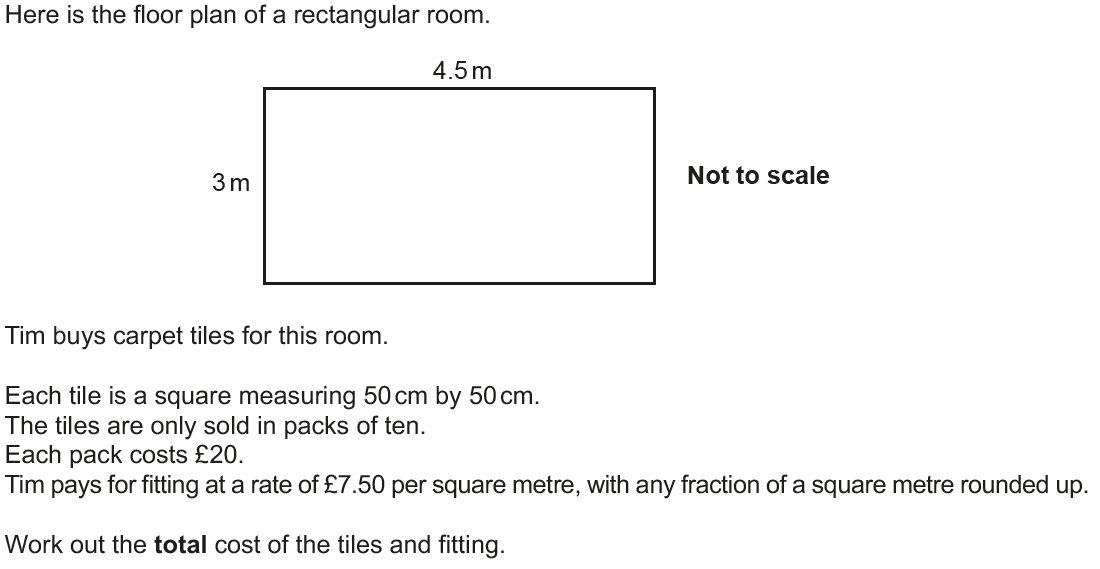 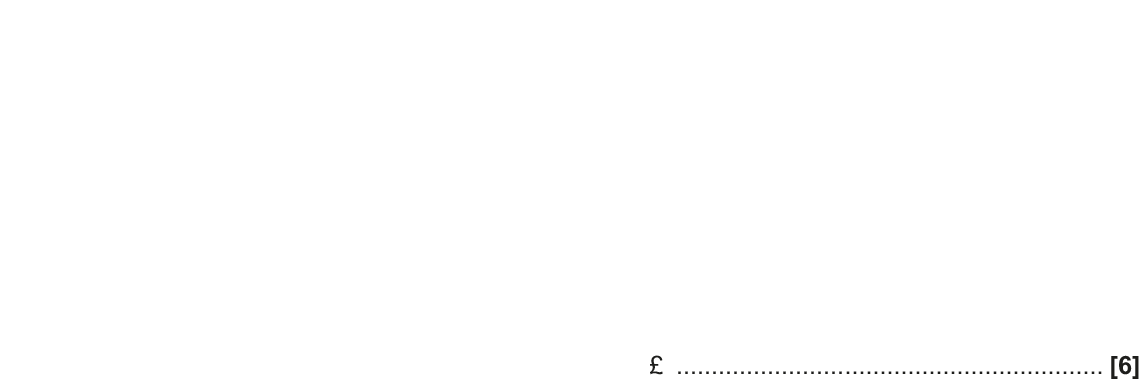 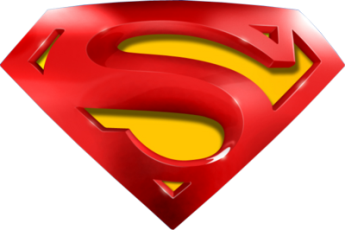 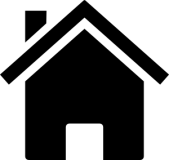 June 2018 2H Q7
Shape & Space
2D Area & Perimeter
A
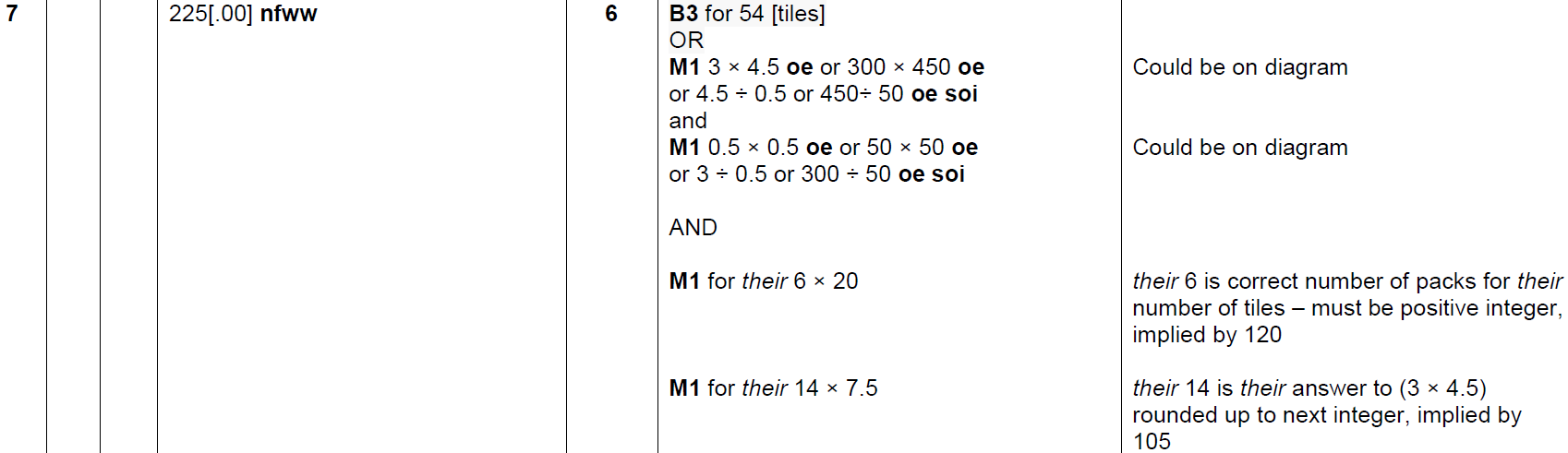 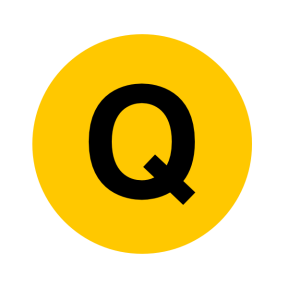 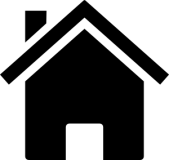 Nov 2018 3H Q12
Shape & Space
2D Area & Perimeter
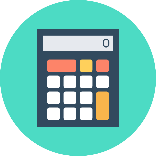 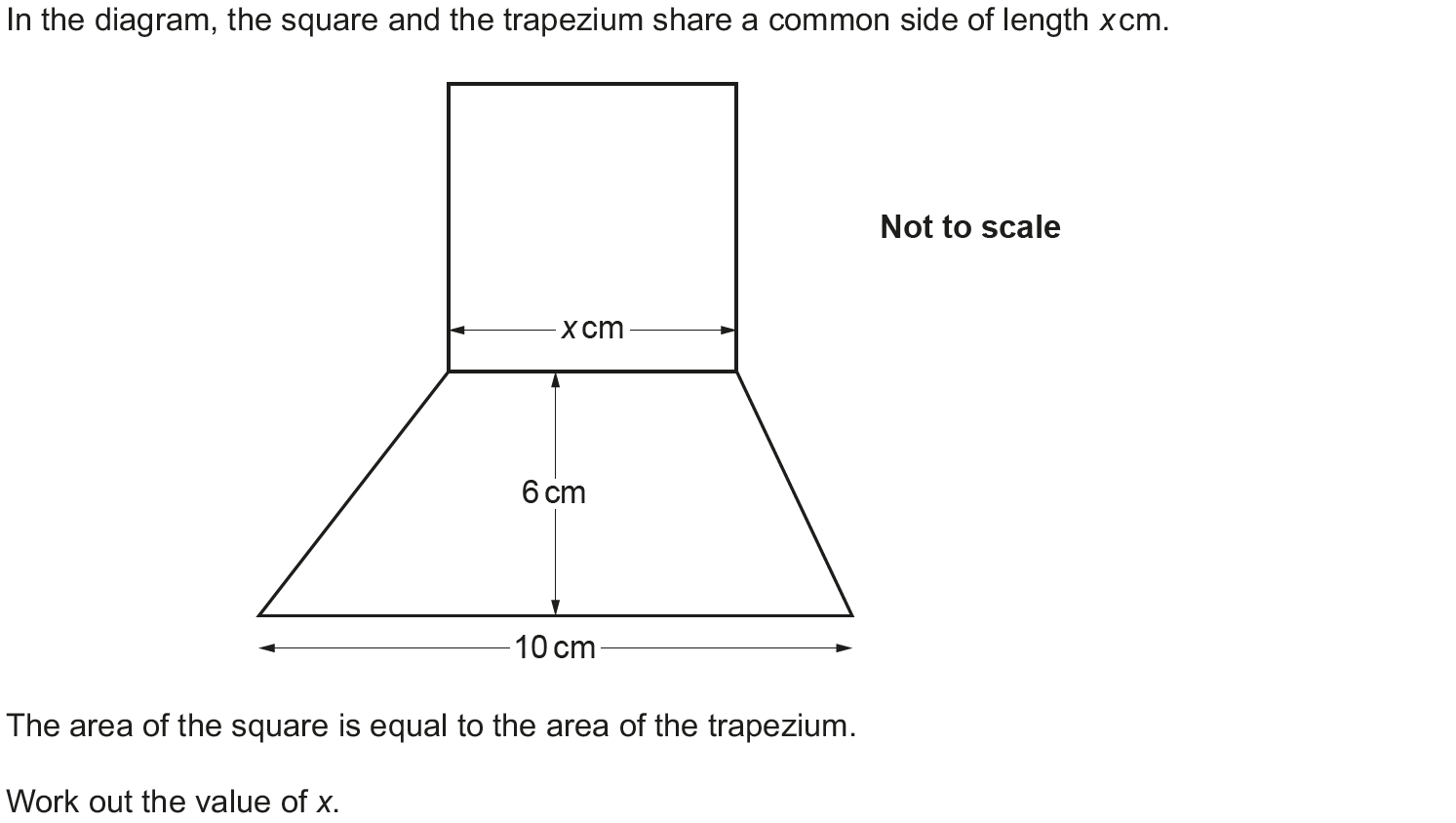 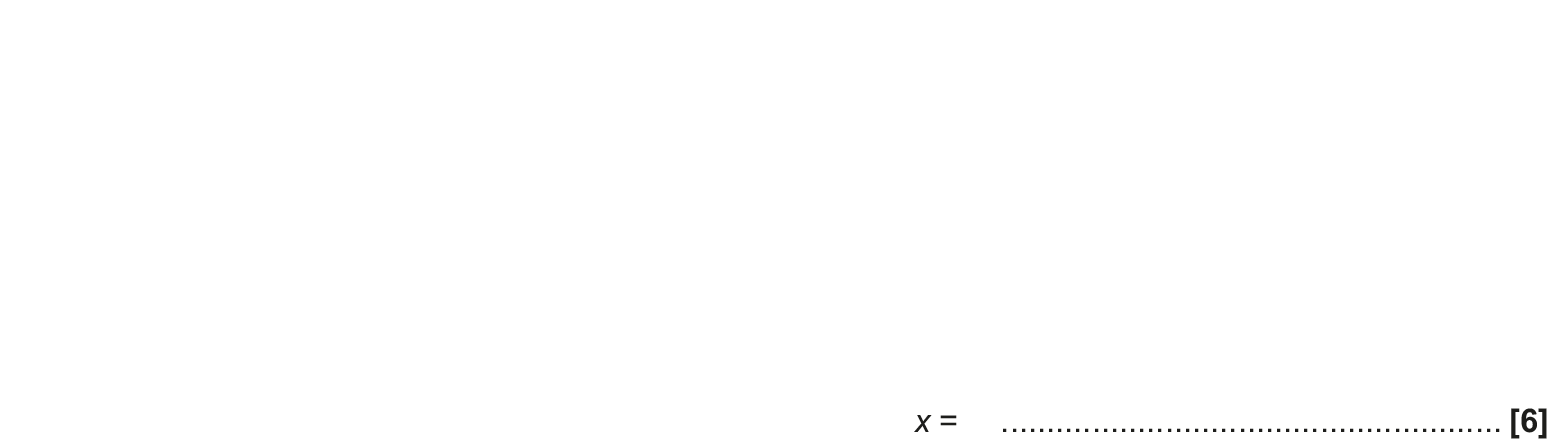 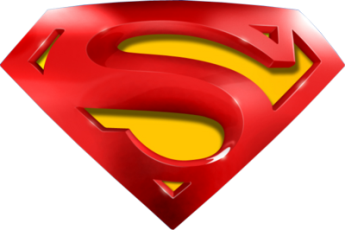 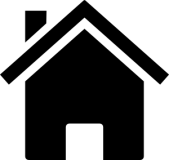 Nov 2018 3H Q12
Shape & Space
2D Area & Perimeter
A
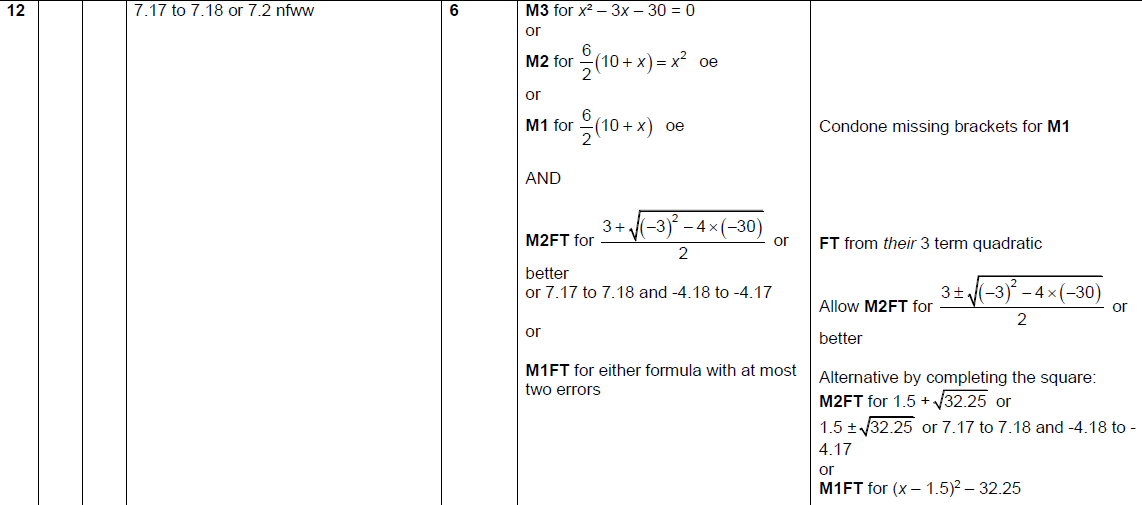 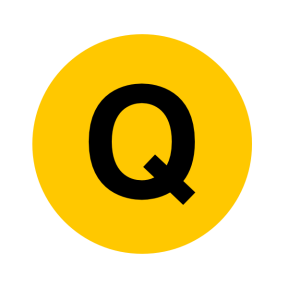 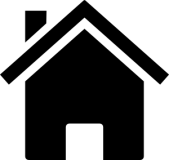 Shape & Space
Circles & Sectors
Circles & Sectors
May 2017 
1H Q6
SAM 
1H Q18
Nov 2017 
2H Q1
SAM 
2H Q12
Nov 2017 
3H Q8
Practice 
1H Q7
May 2018 
1H Q8
Practice 
3H Q7
Nov 2018 
2H Q12
Nov 2018 
3H Q13
Drawing and Using Graphs
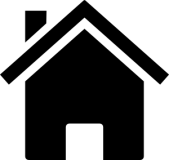 Sectors
See also:
Prisms
Volume & Surface Area
SAM 1H Q18
Shape & Space
Circles & Sectors
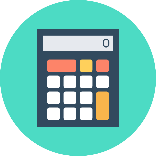 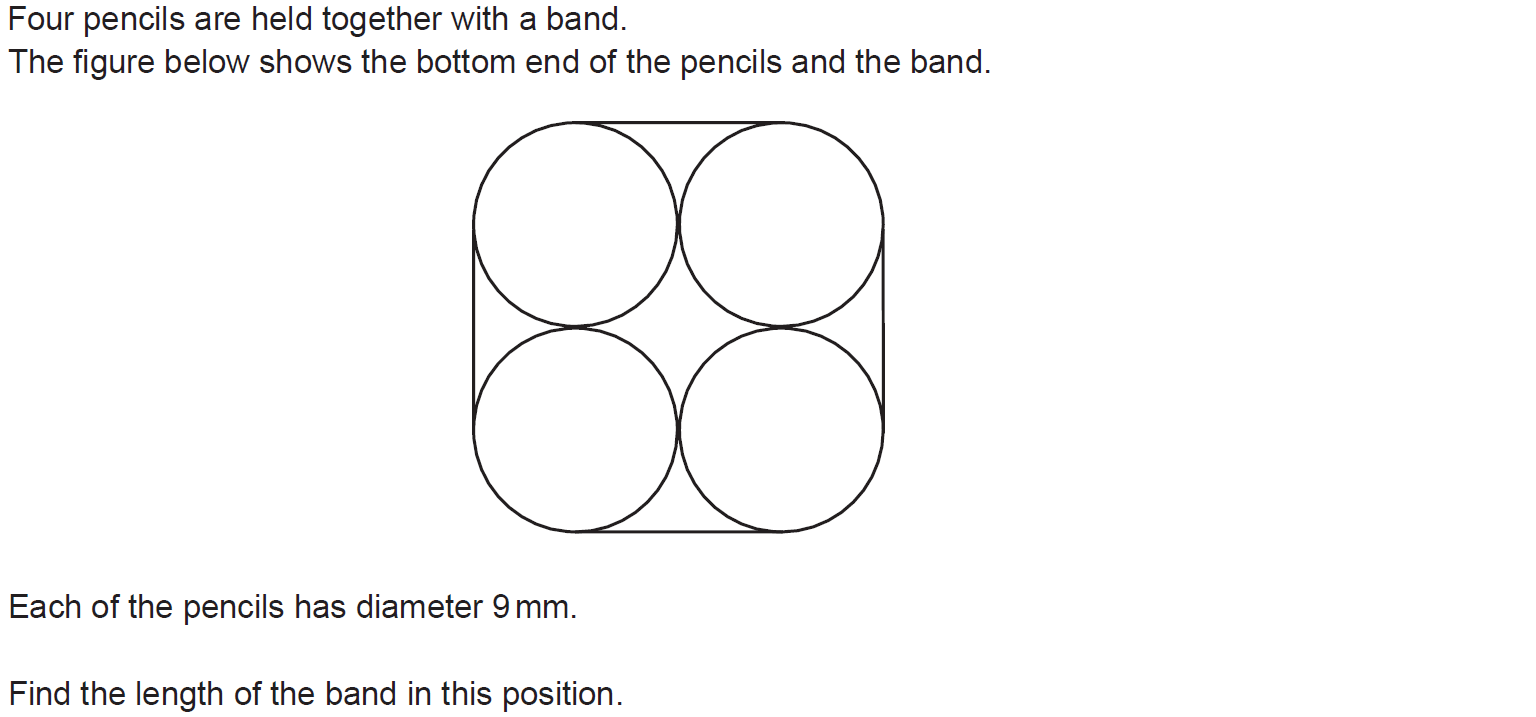 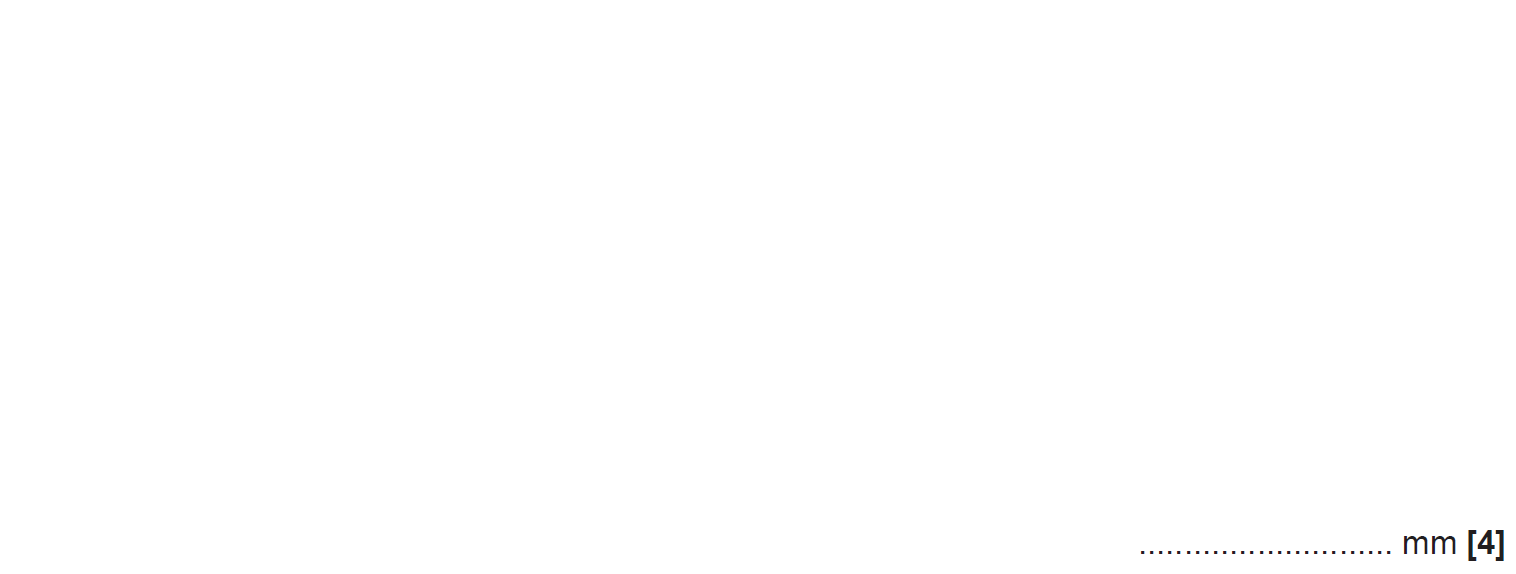 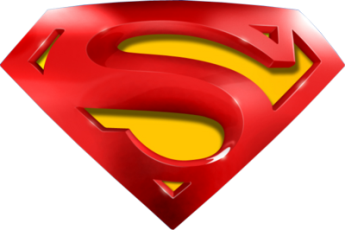 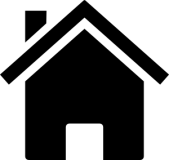 SAM 1H Q18
Shape & Space
Circles & Sectors
A
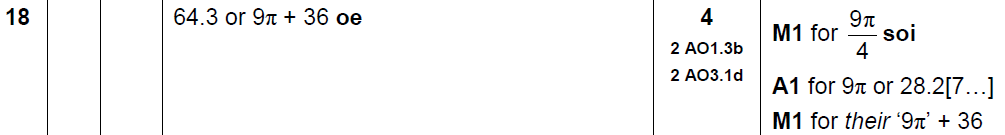 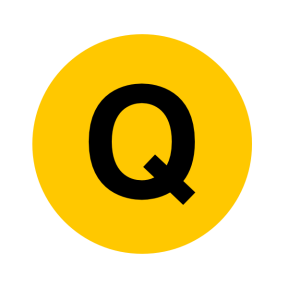 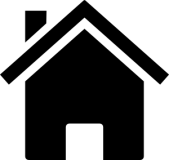 SAM 2H Q12
Shape & Space
Circles & Sectors
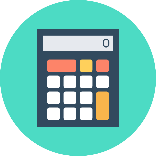 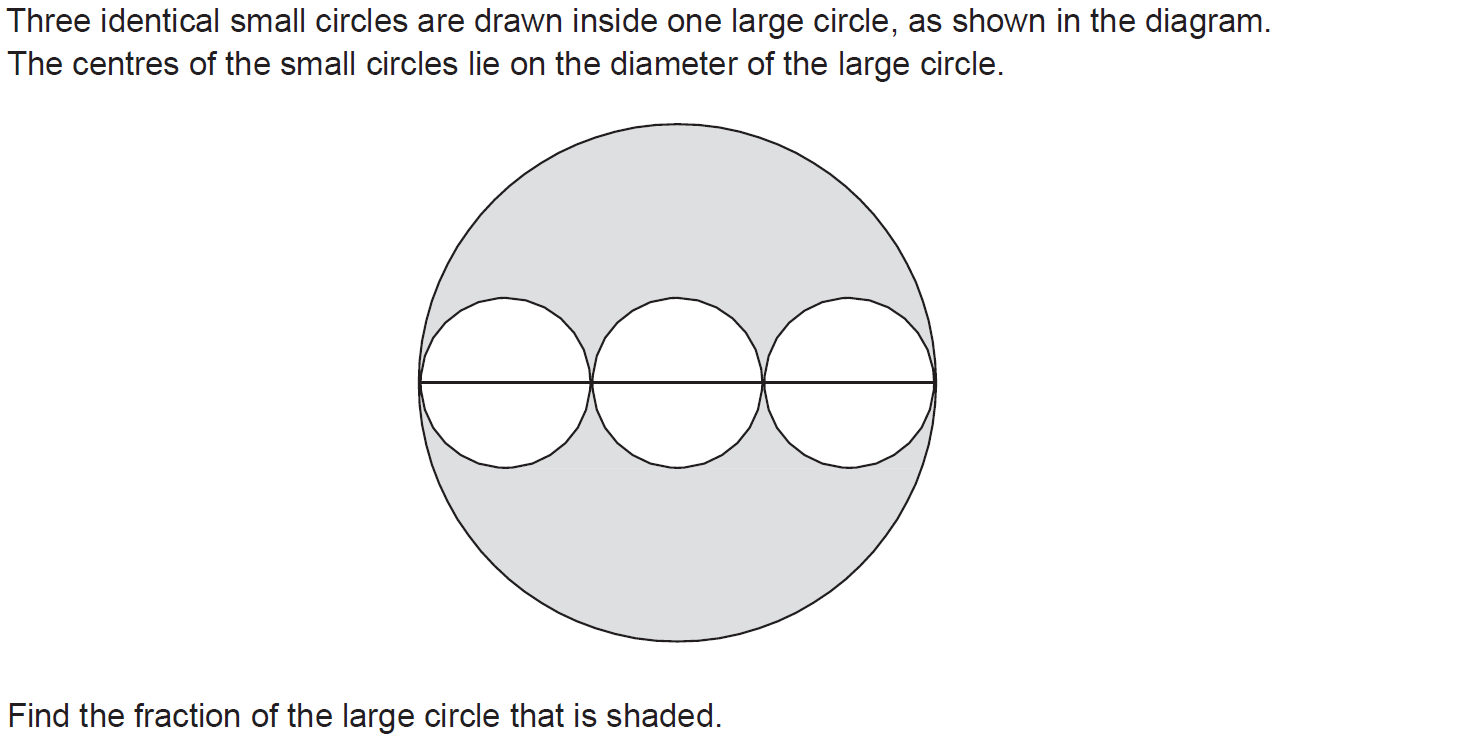 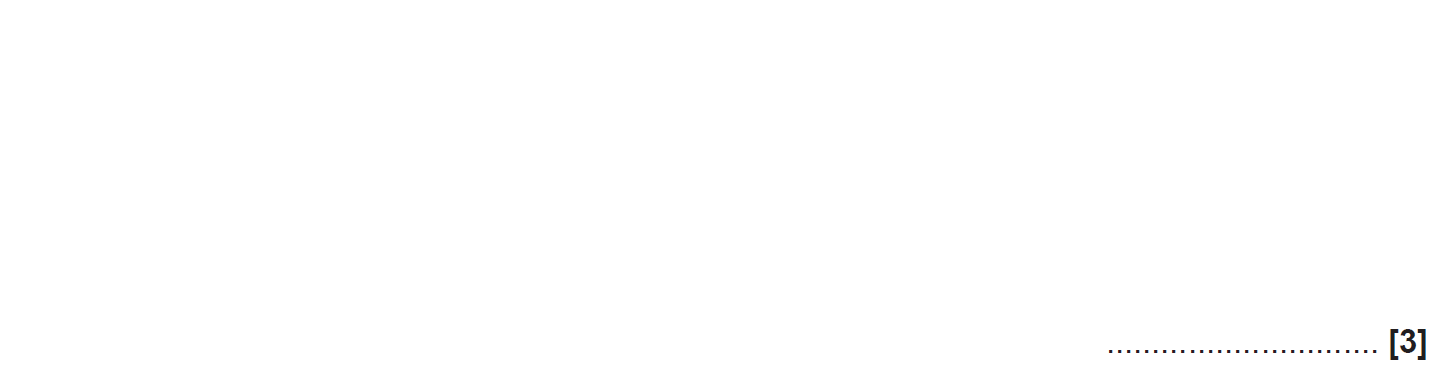 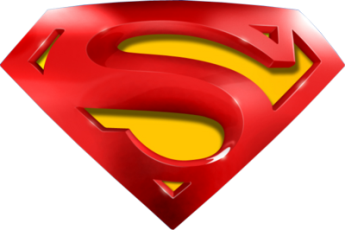 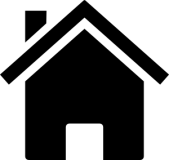 SAM 2H Q12
Shape & Space
Circles & Sectors
A
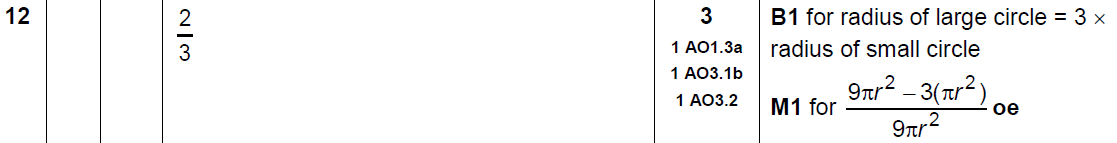 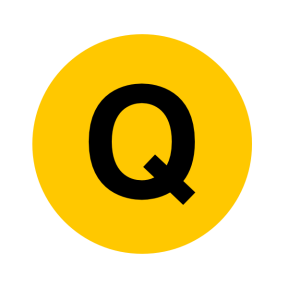 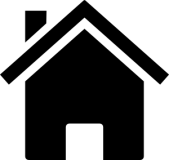 Practice 1H Q7
Shape & Space
Circles & Sectors
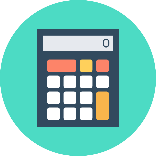 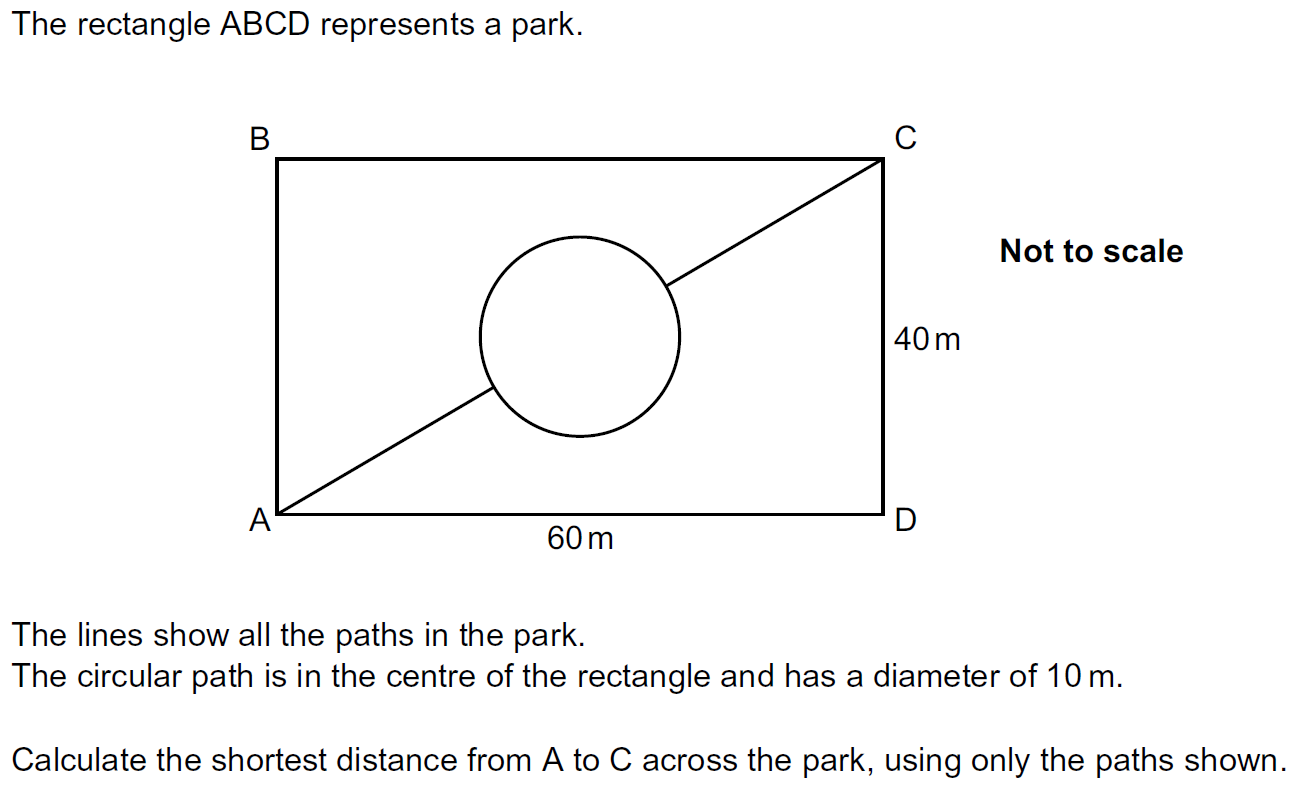 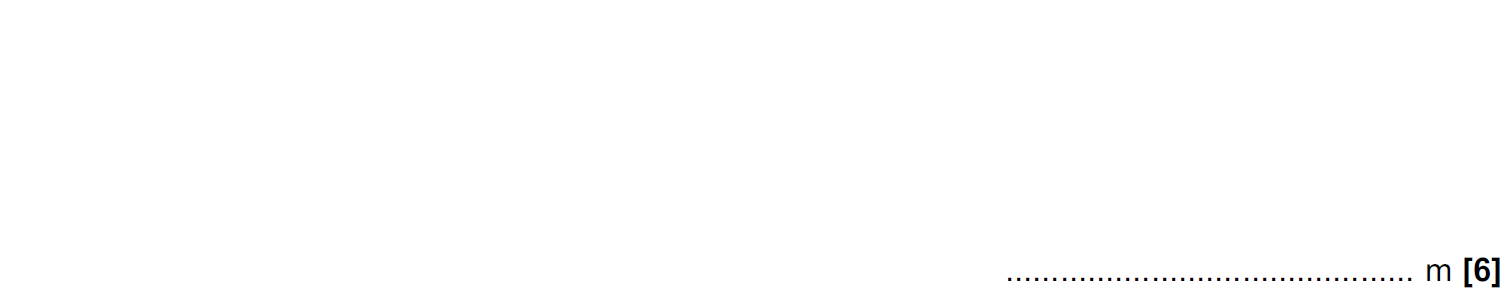 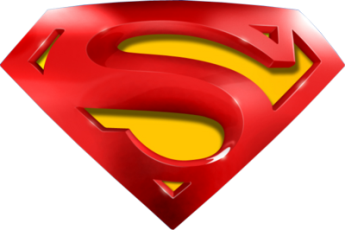 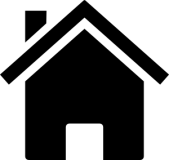 Practice 1H Q7
Shape & Space
Circles & Sectors
A
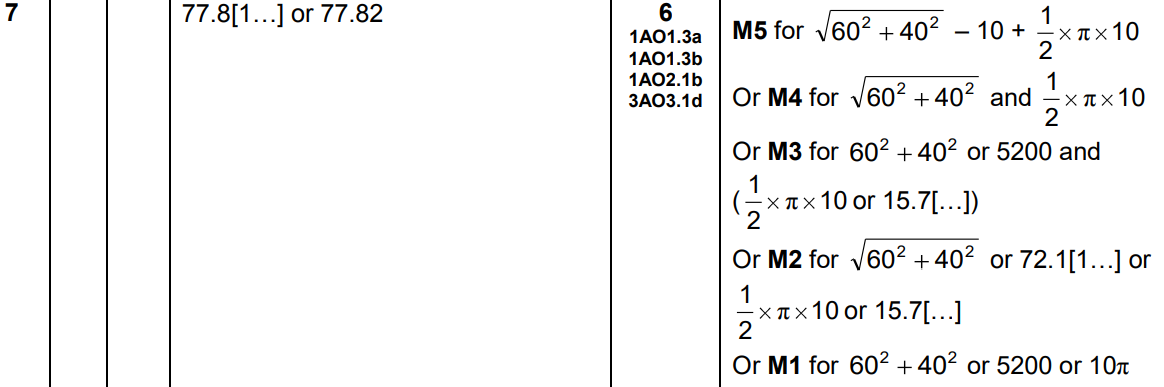 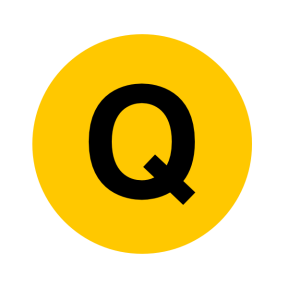 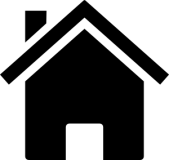 Practice 3H Q7
Shape & Space
Circles & Sectors
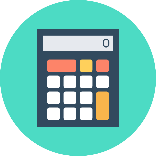 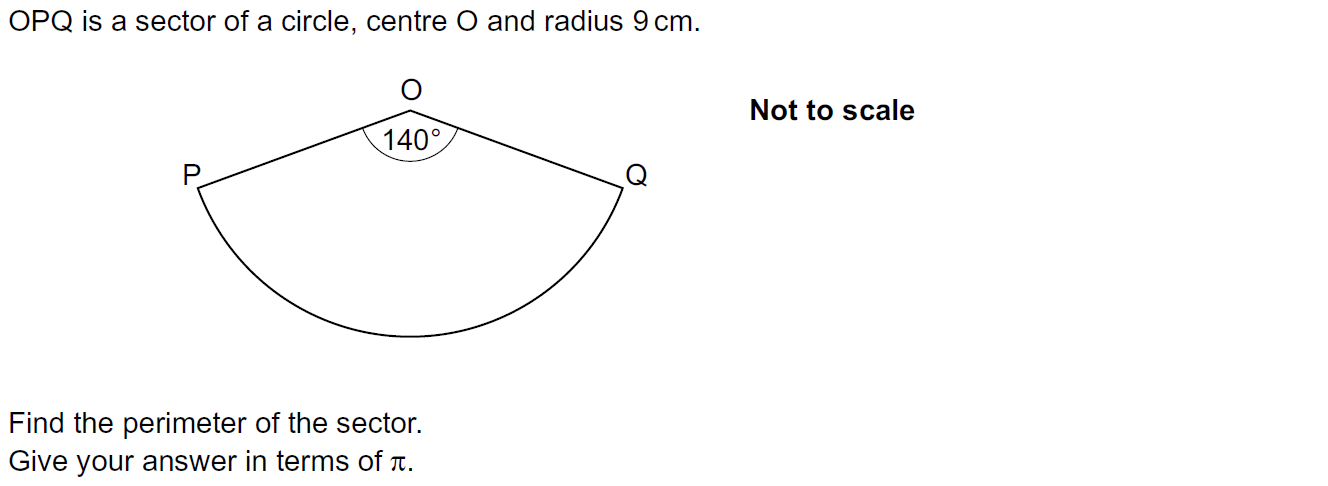 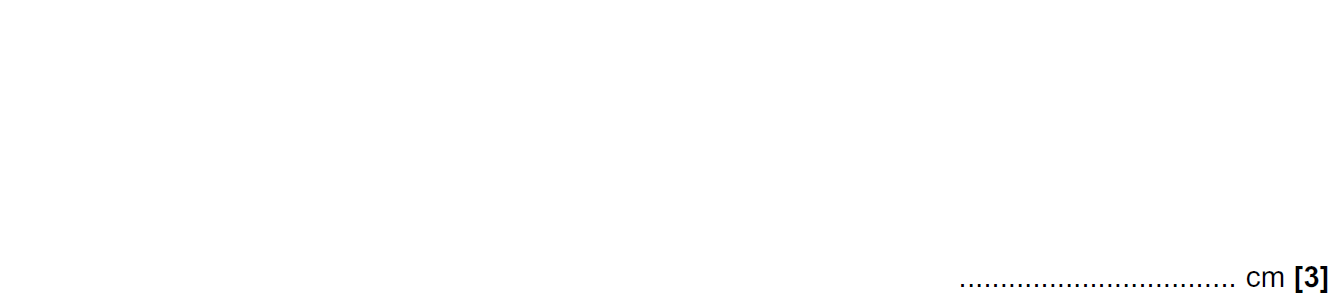 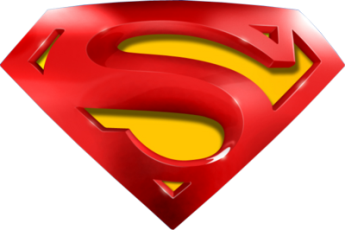 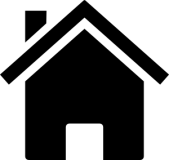 Practice 3H Q7
Shape & Space
Circles & Sectors
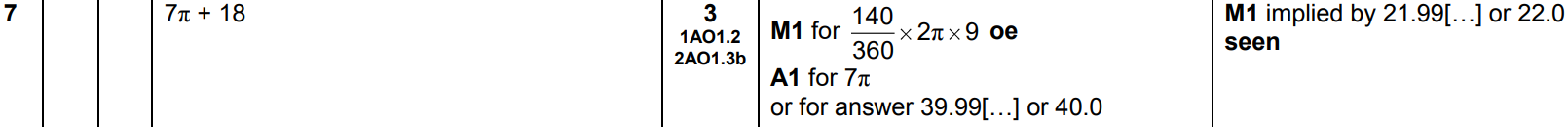 A
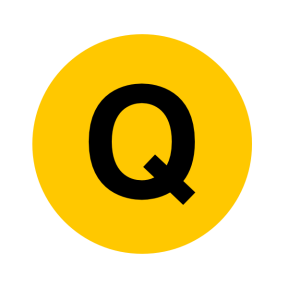 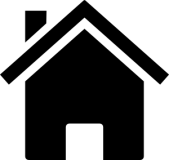 May 2017 1H Q6
Shape & Space
Circles & Sectors
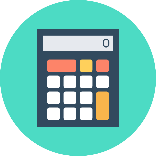 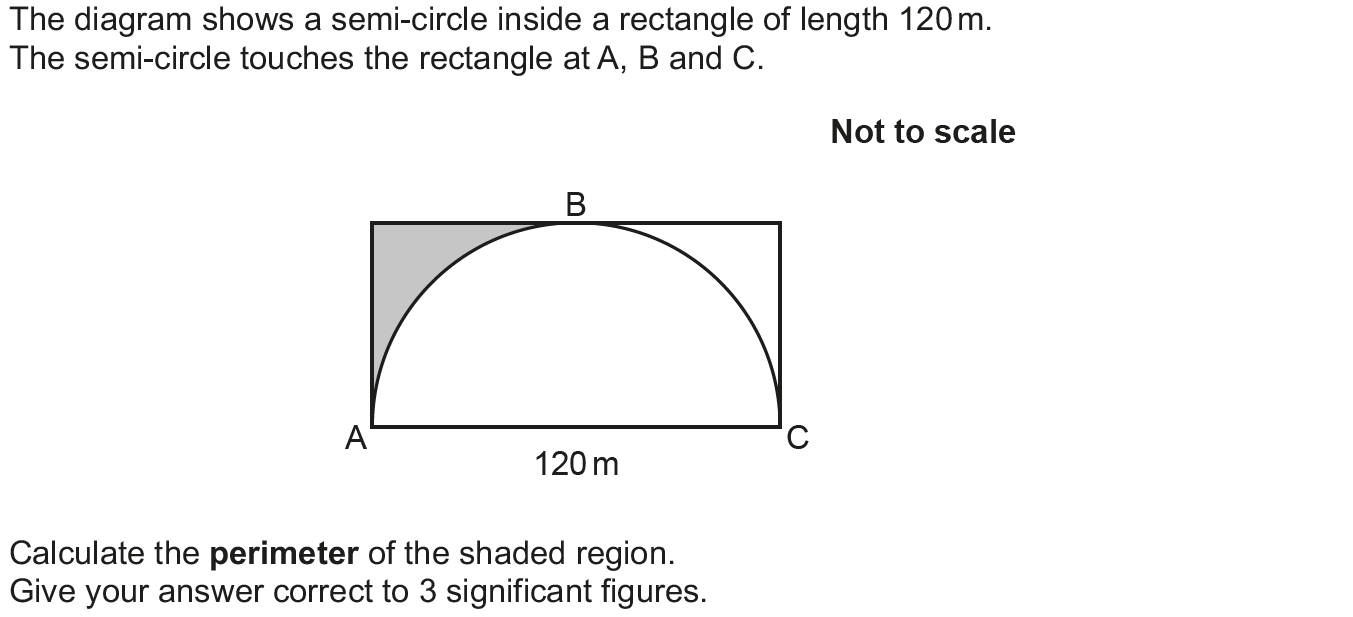 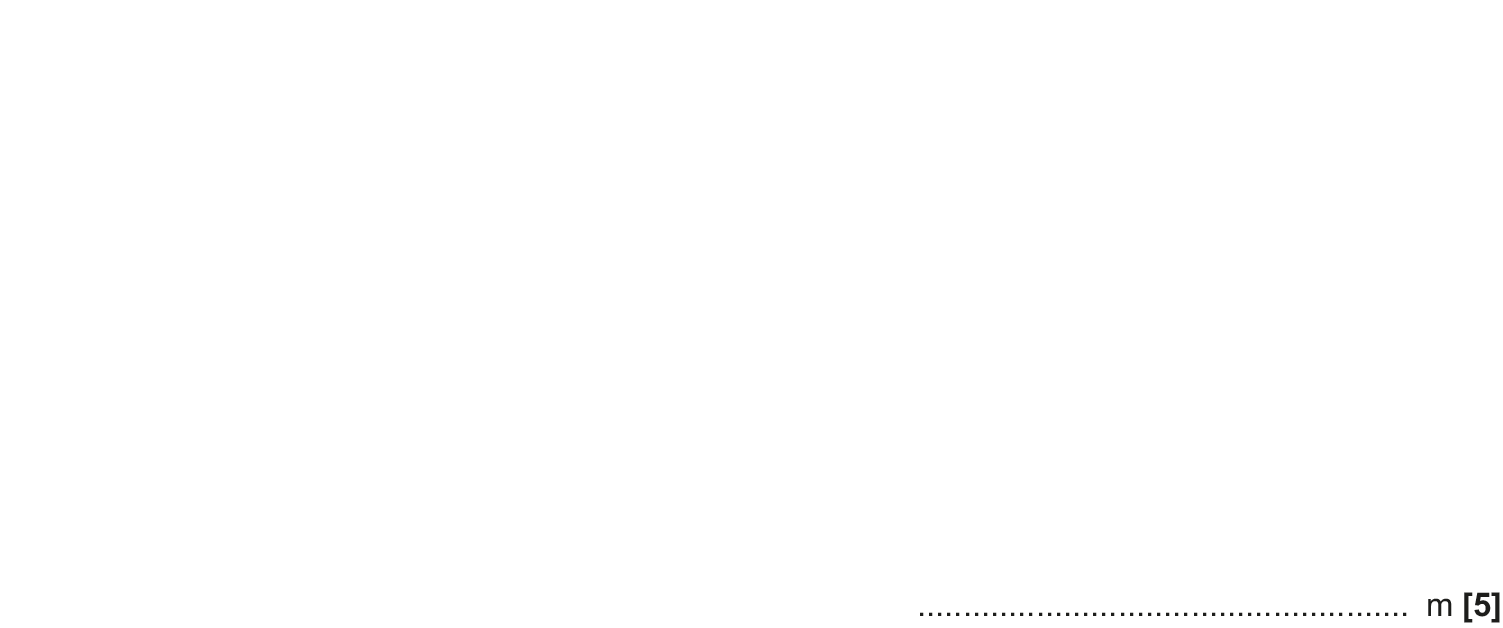 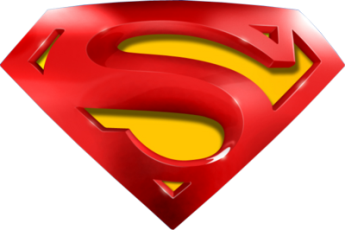 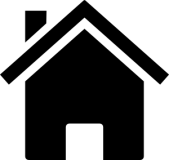 May 2017 1H Q6
Shape & Space
Circles & Sectors
A
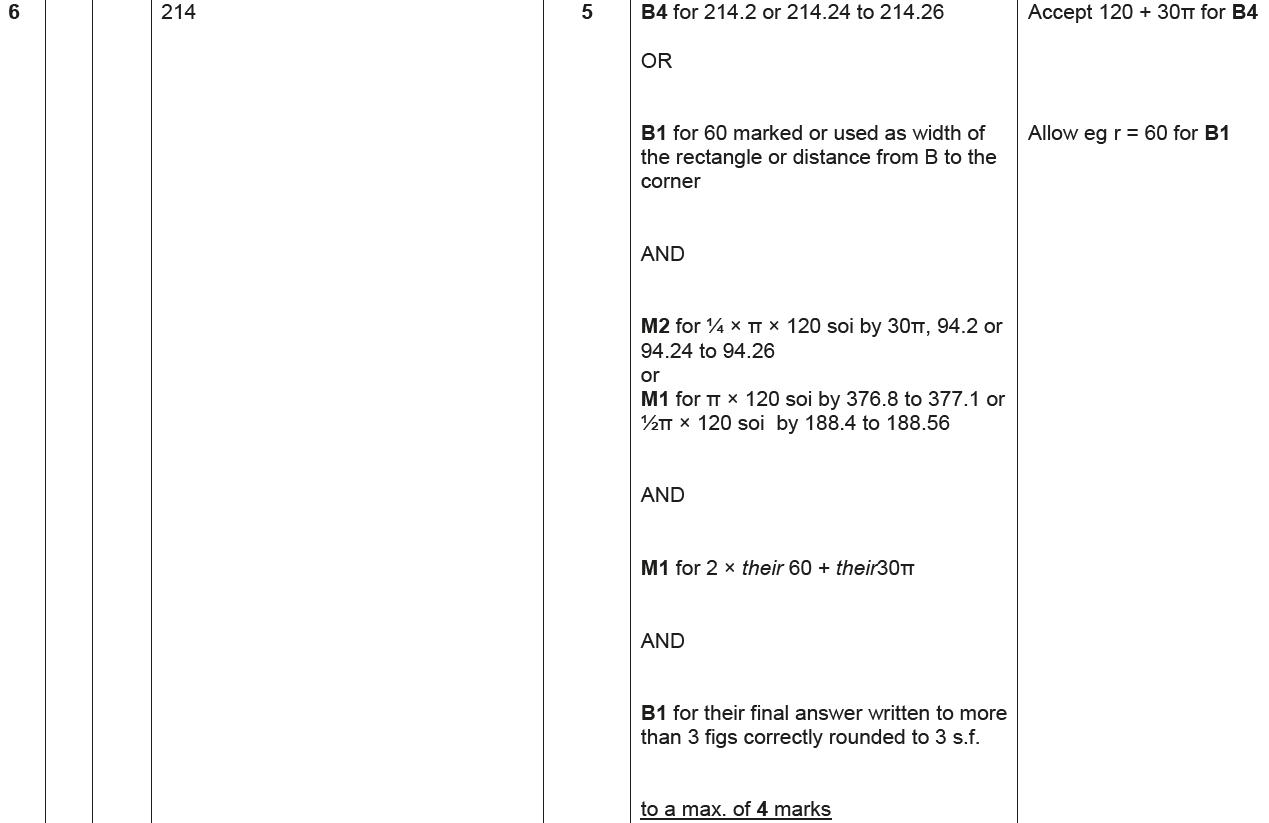 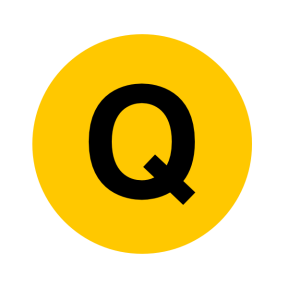 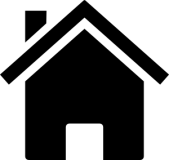 Nov 2017 2H Q1
Shape & Space
Circles & Sectors
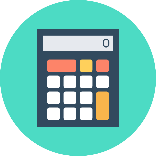 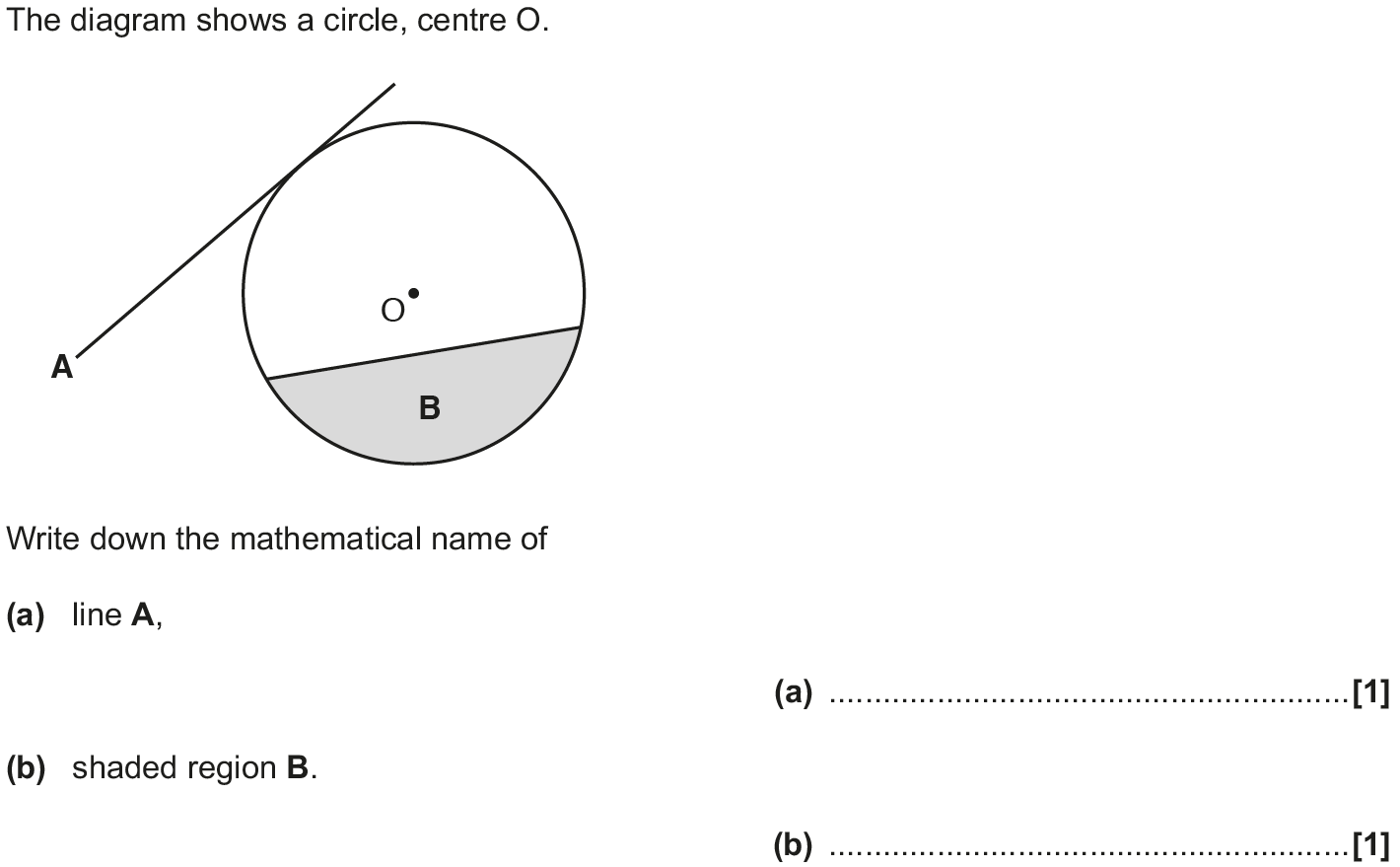 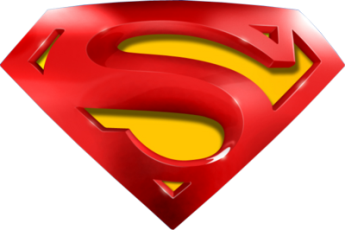 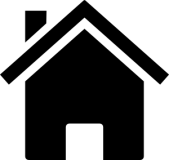 Nov 2017 2H Q1
Shape & Space
Circles & Sectors
A
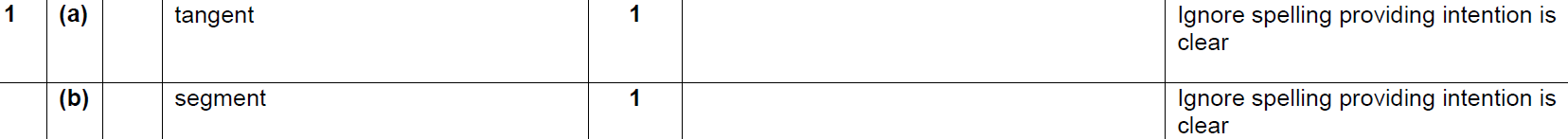 B
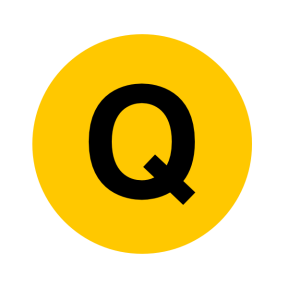 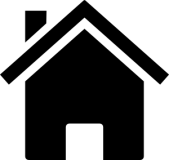 Nov 2017 3H Q8
Shape & Space
Circles & Sectors
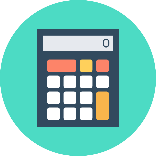 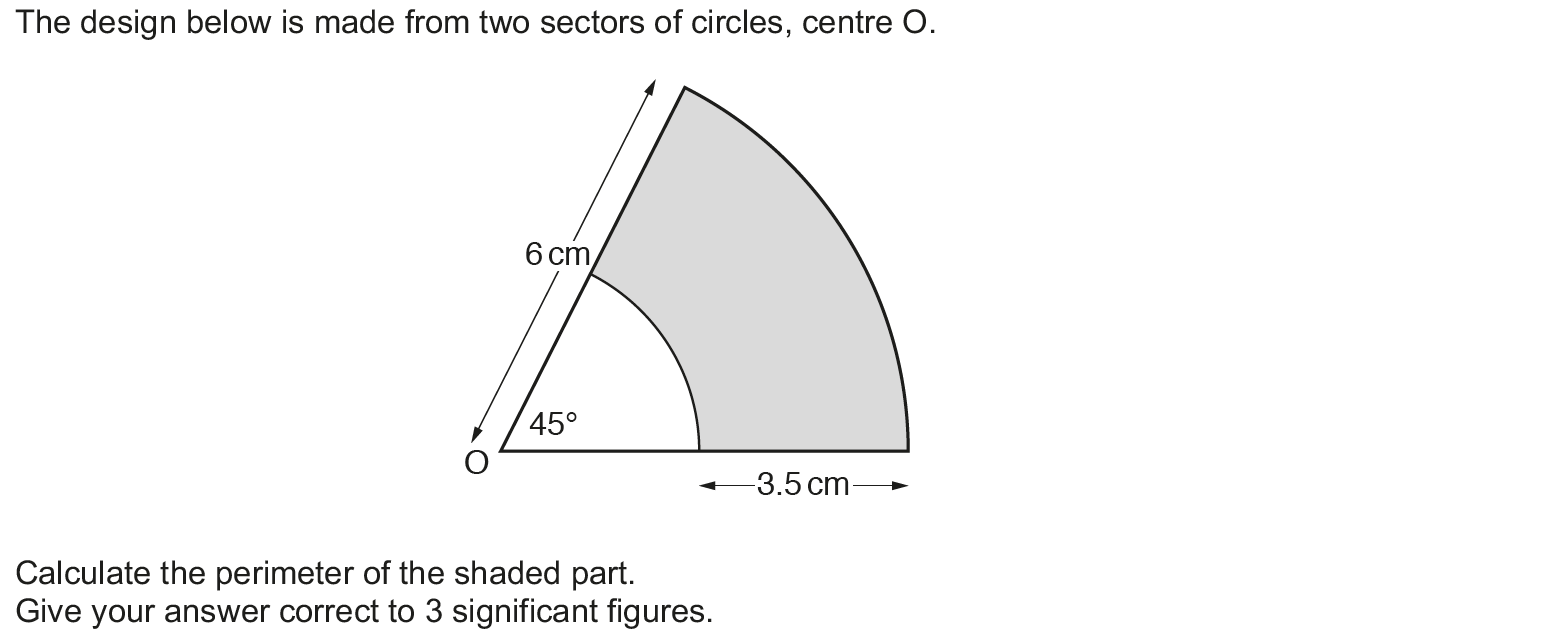 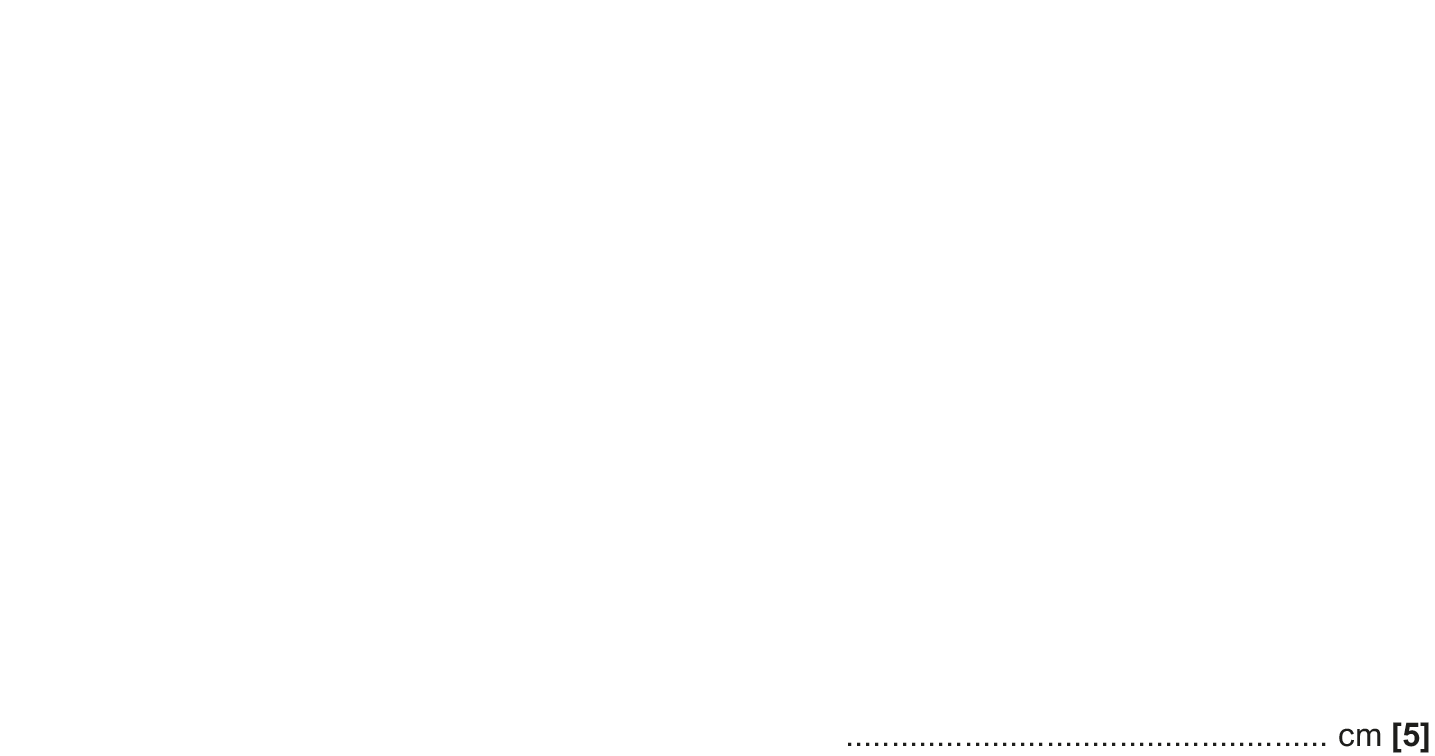 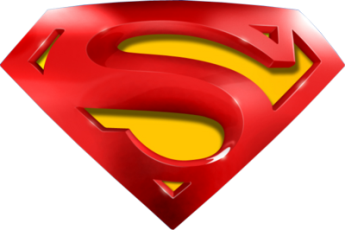 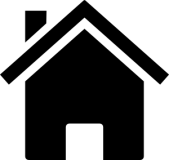 Nov 2017 3H Q8
Shape & Space
Circles & Sectors
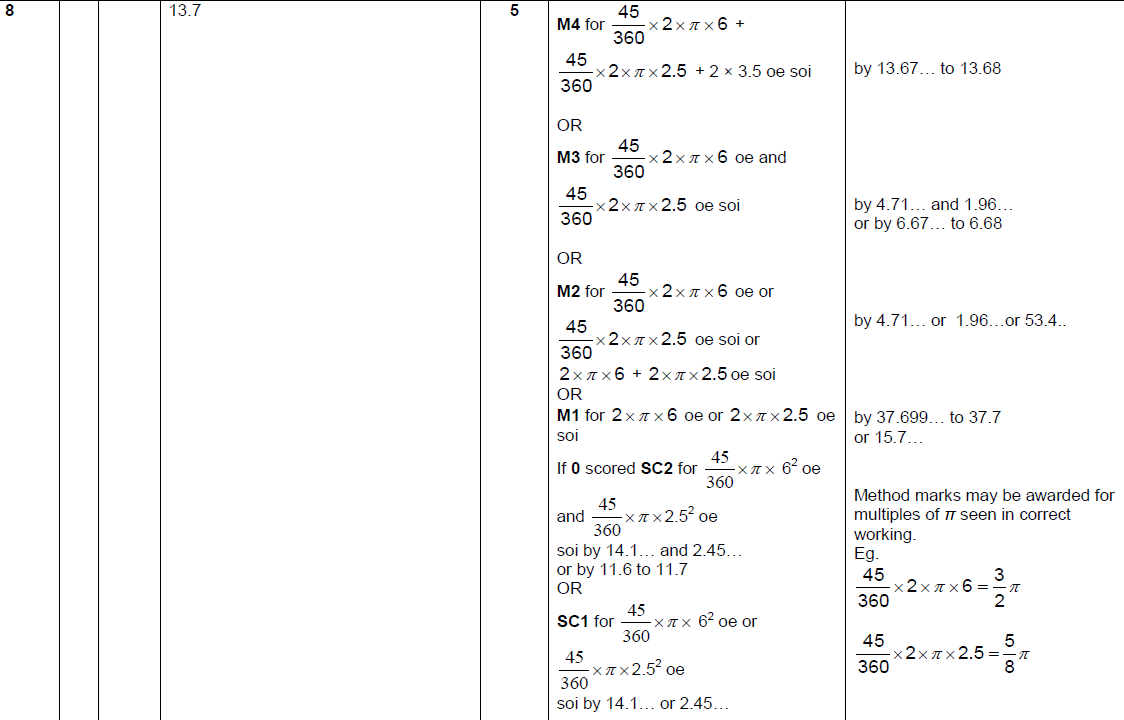 A
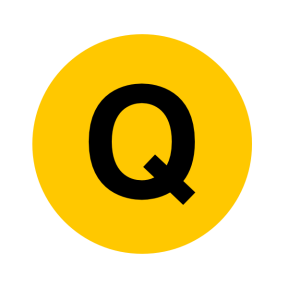 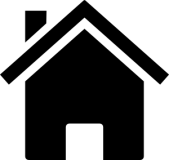 May 2018 1H Q8
Shape & Space
Circles & Sectors
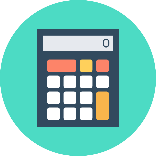 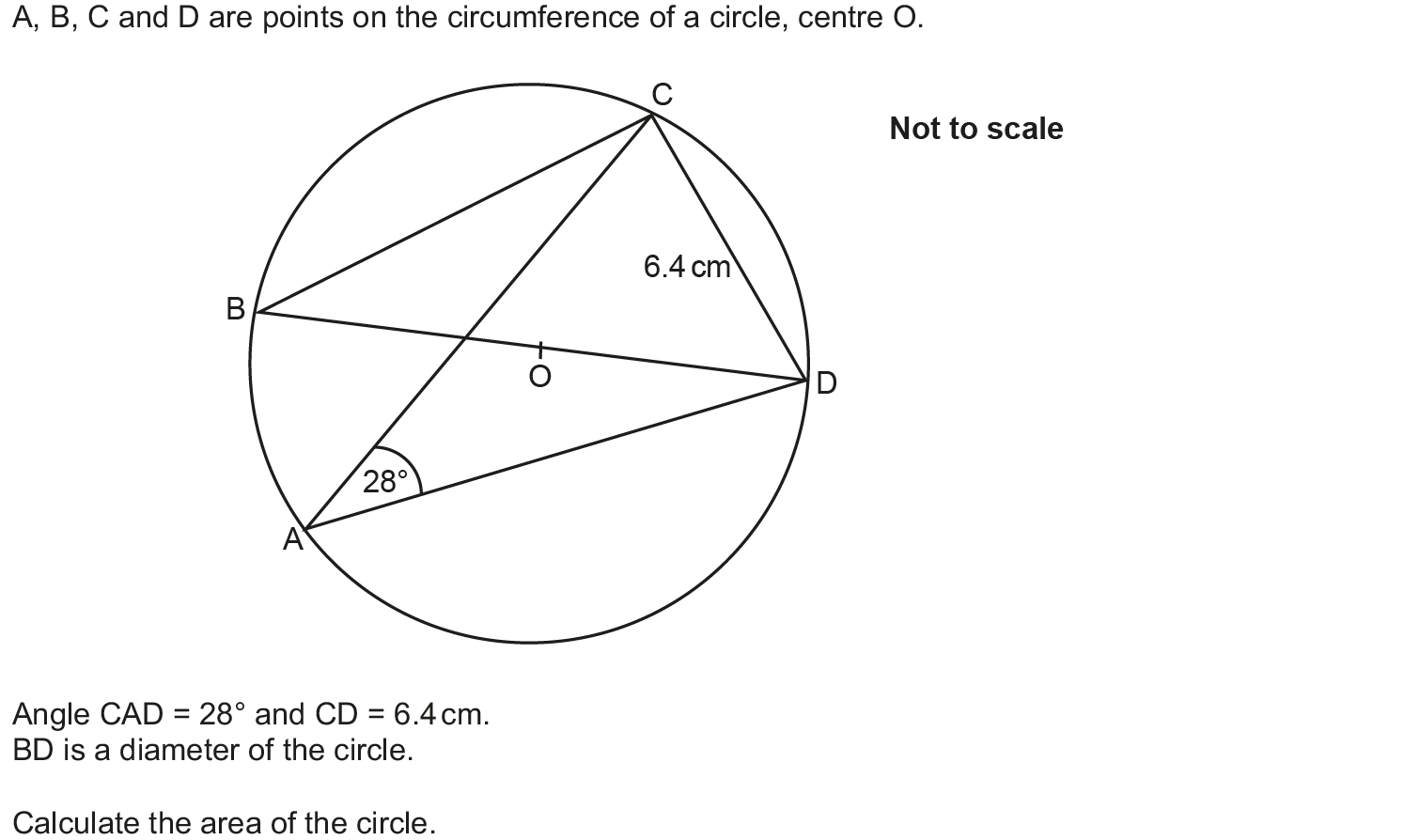 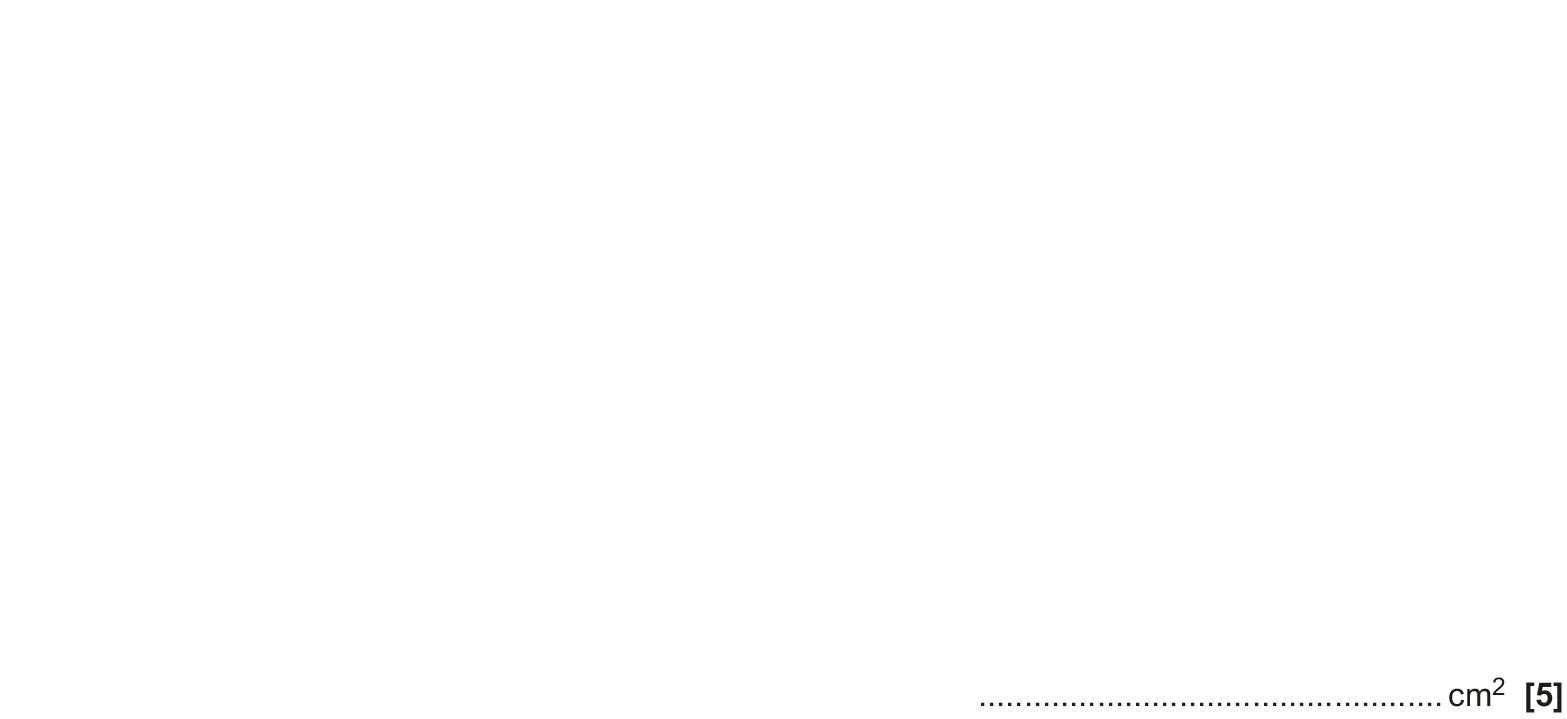 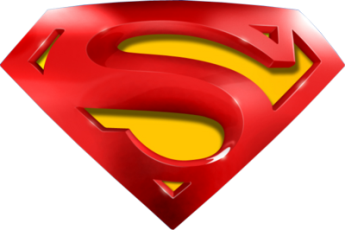 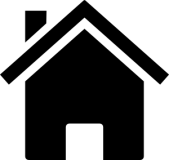 May 2018 1H Q8
Shape & Space
Circles & Sectors
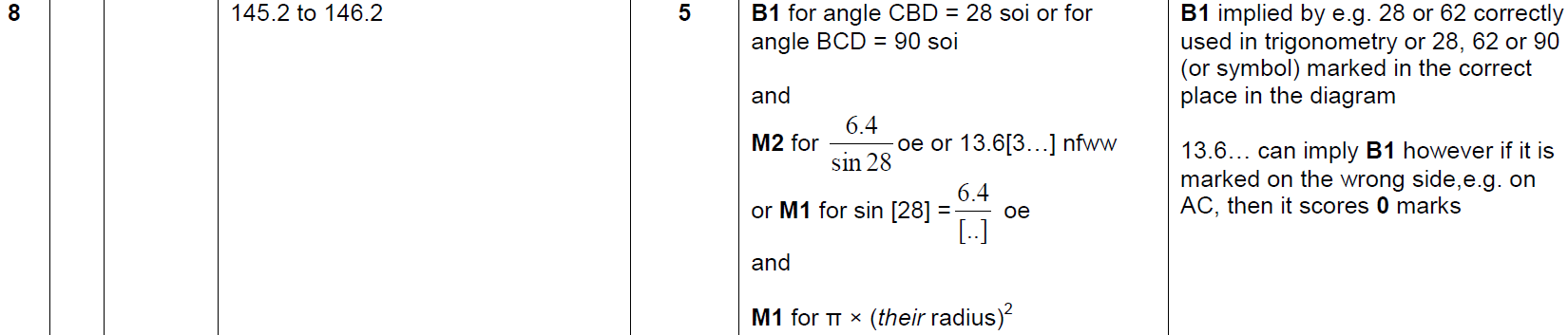 A
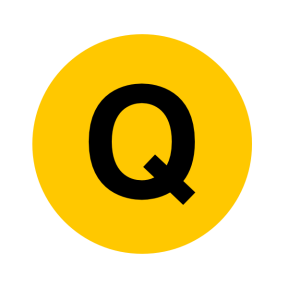 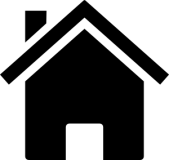 Nov 2018 2H Q12
Shape & Space
Circles & Sectors
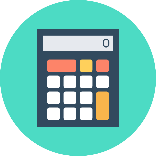 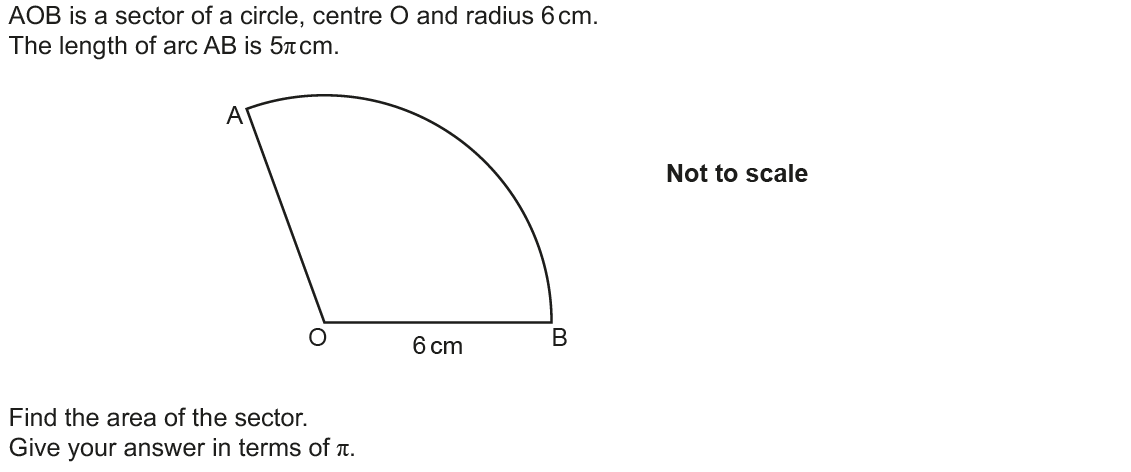 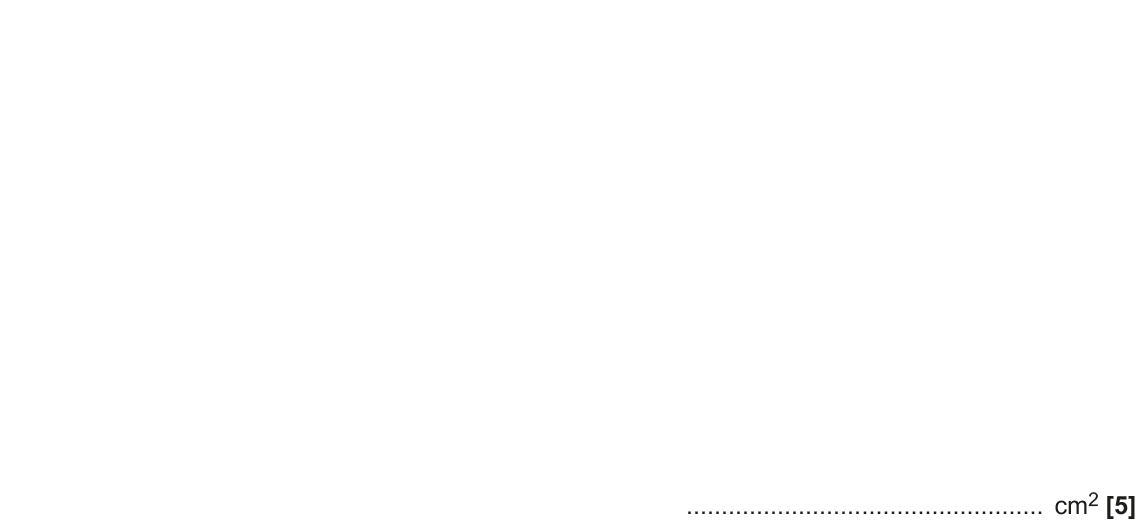 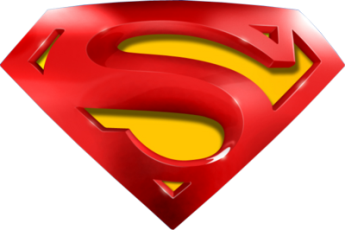 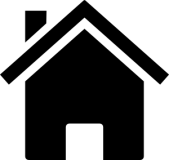 Nov 2018 2H Q12
Shape & Space
Circles & Sectors
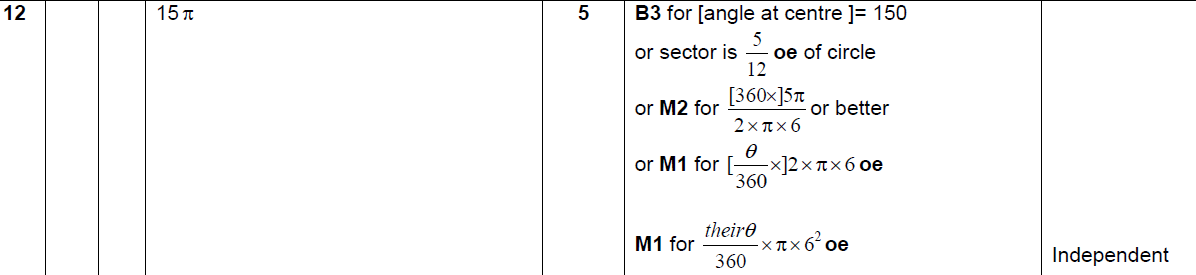 A
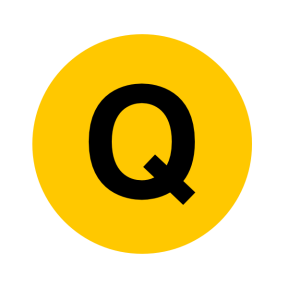 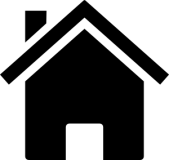 Nov 2018 3H Q13
Shape & Space
Circles & Sectors
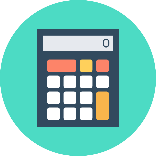 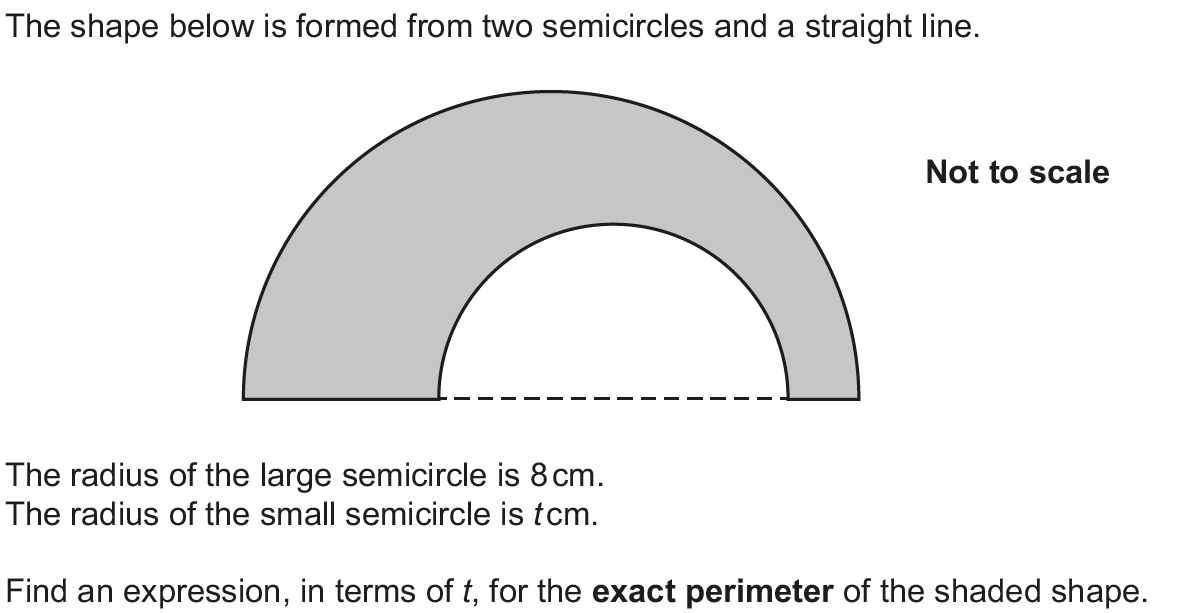 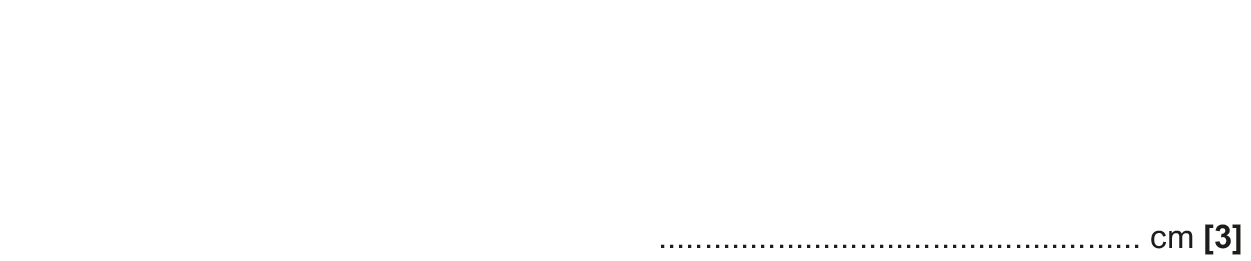 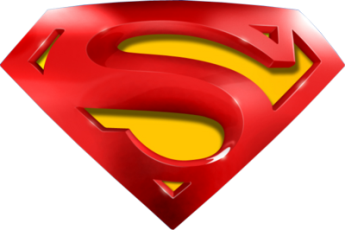 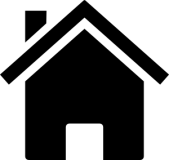 Nov 2018 3H Q13
Shape & Space
Circles & Sectors
A
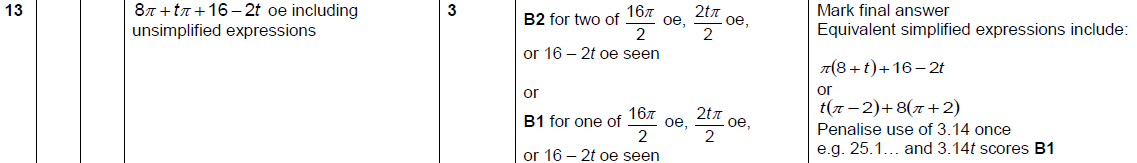 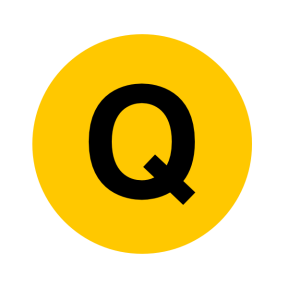 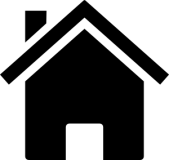 Shape & Space
Circle Theorems
Circle Theorems
June 2017
2H Q16
June 2017
3H Q13
SAM
1H Q16
May 2018
1H Q8
Practice
1H Q10
June 2018
2H Q16
Nov 2018
2H Q19
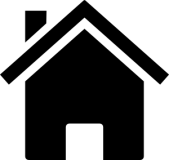 Proof
SAM 1H Q16
Shape & Space
Circle Theorems
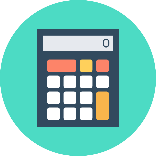 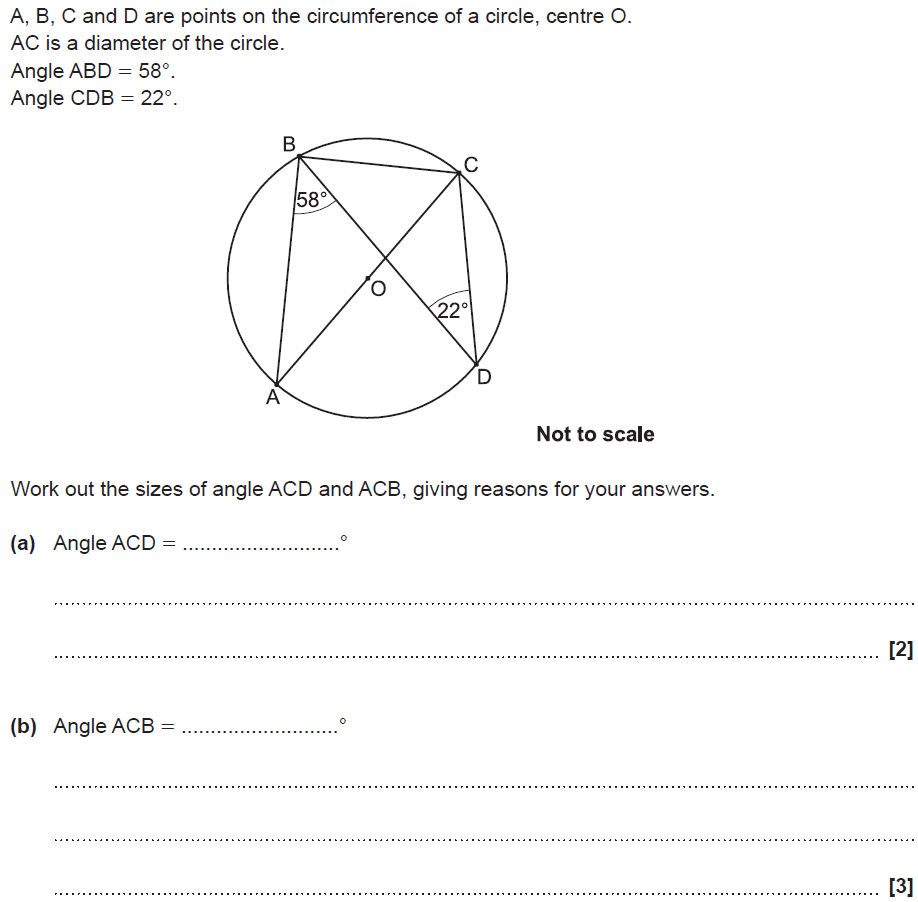 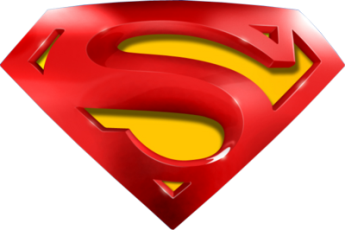 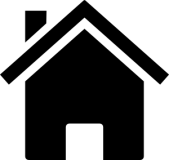 SAM 1H Q16
Shape & Space
Circle Theorems
A
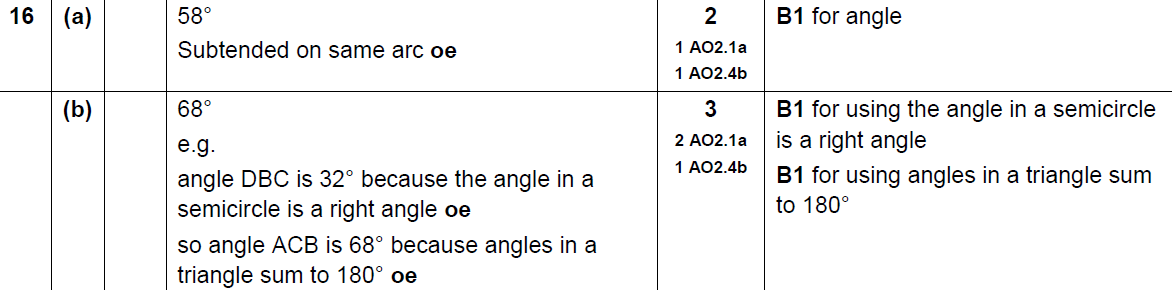 B
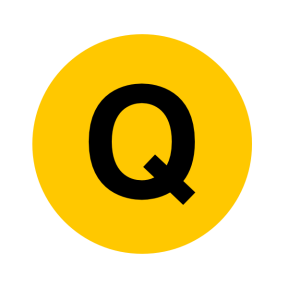 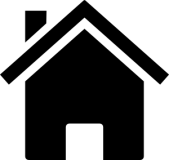 Practice 1H Q10
Shape & Space
Circle Theorems
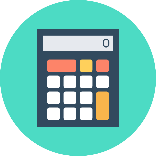 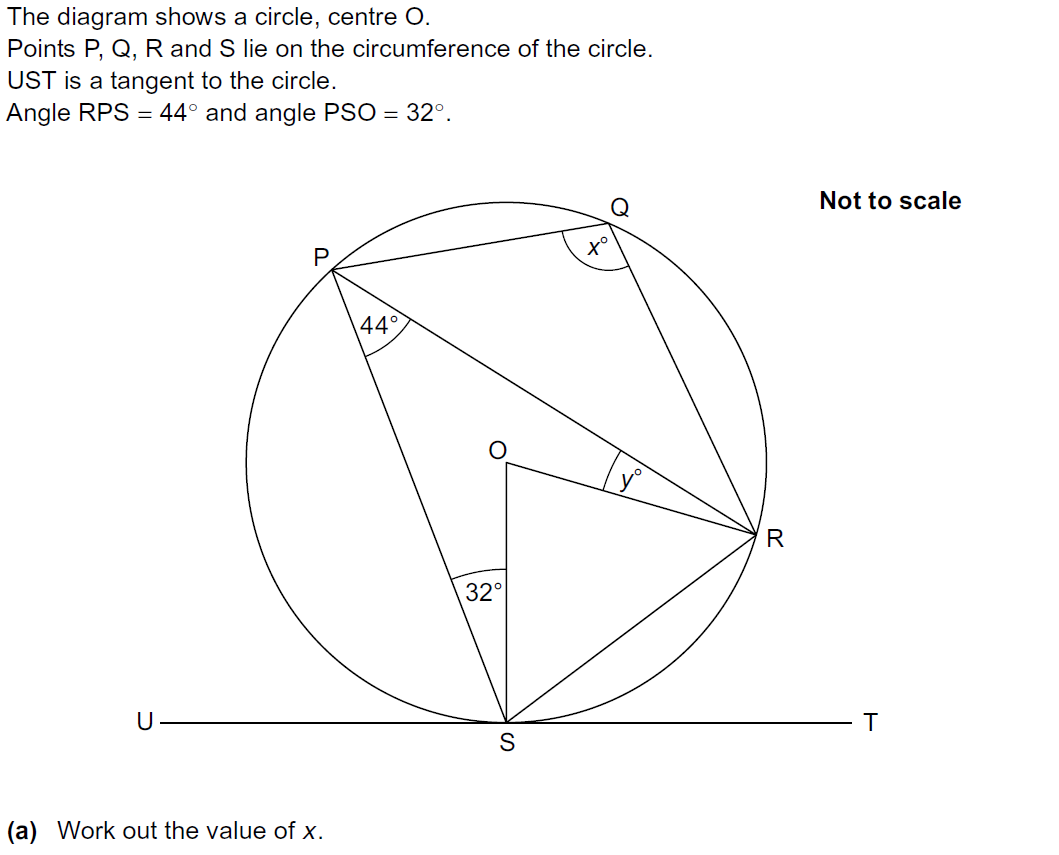 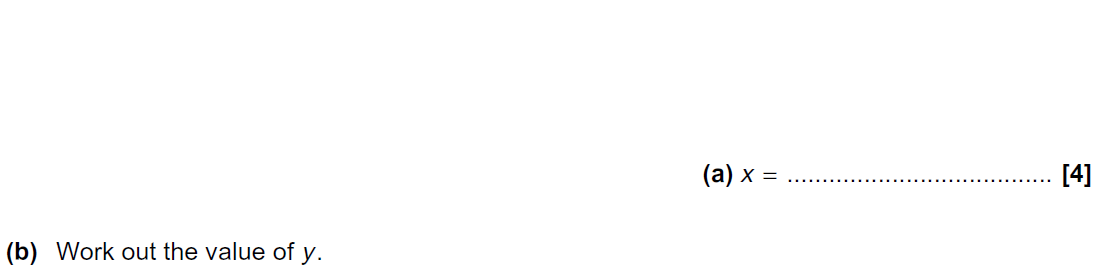 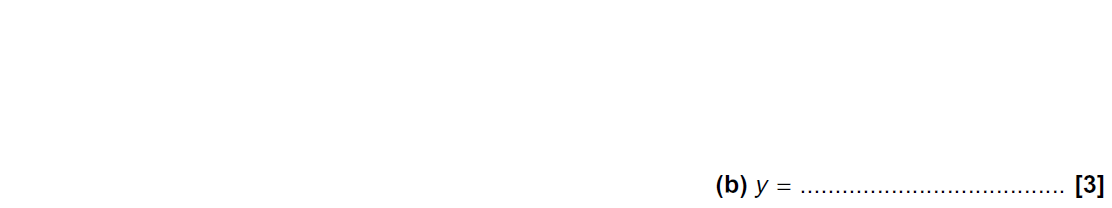 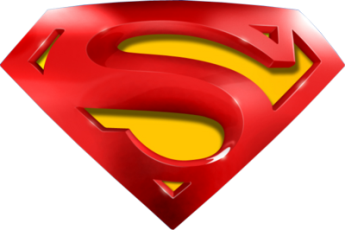 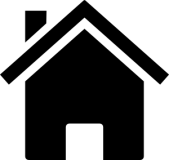 Practice 1H Q10
Shape & Space
Circle Theorems
A
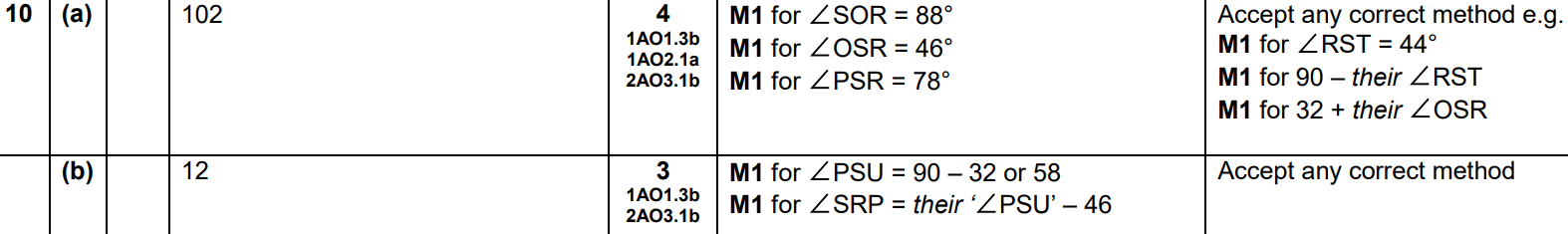 B
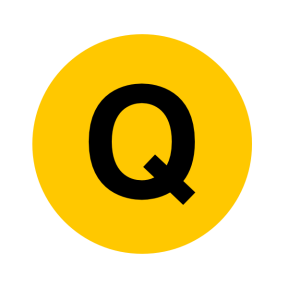 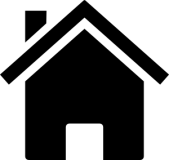 June 2017 2H Q16
Shape & Space
Circle Theorems
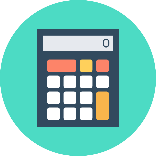 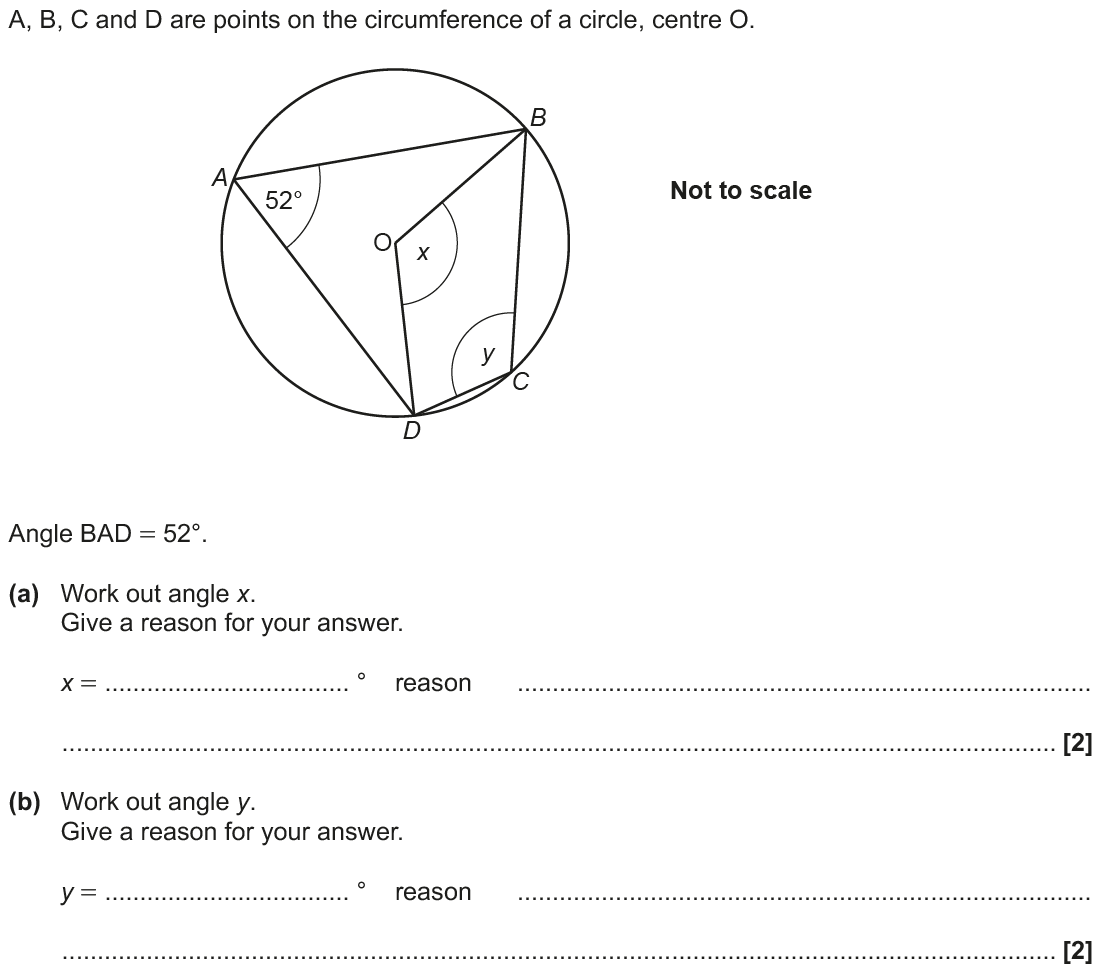 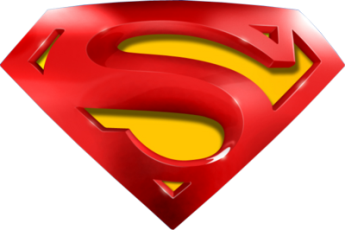 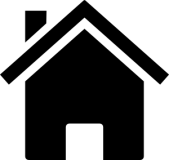 June 2017 2H Q16
Shape & Space
Circle Theorems
A
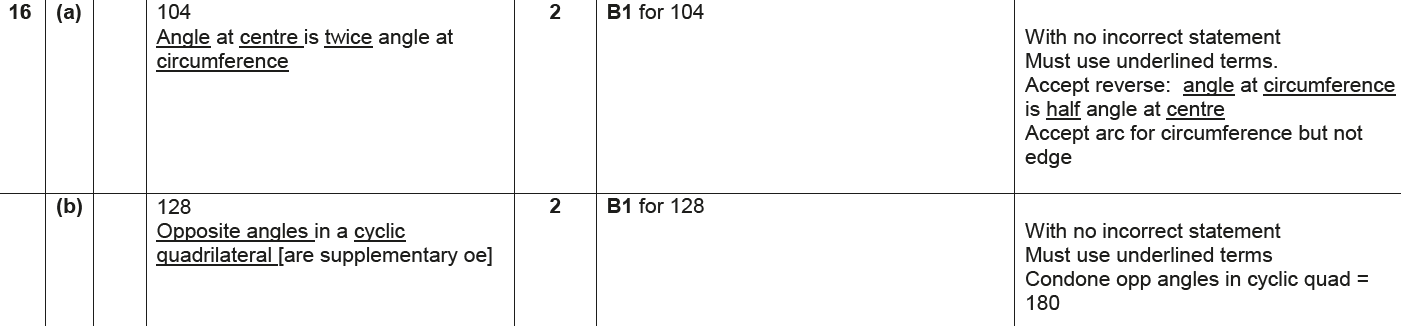 B
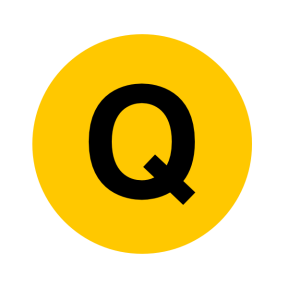 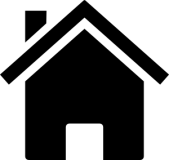 June 2017 3H Q13
Shape & Space
Circle Theorems
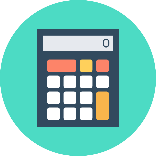 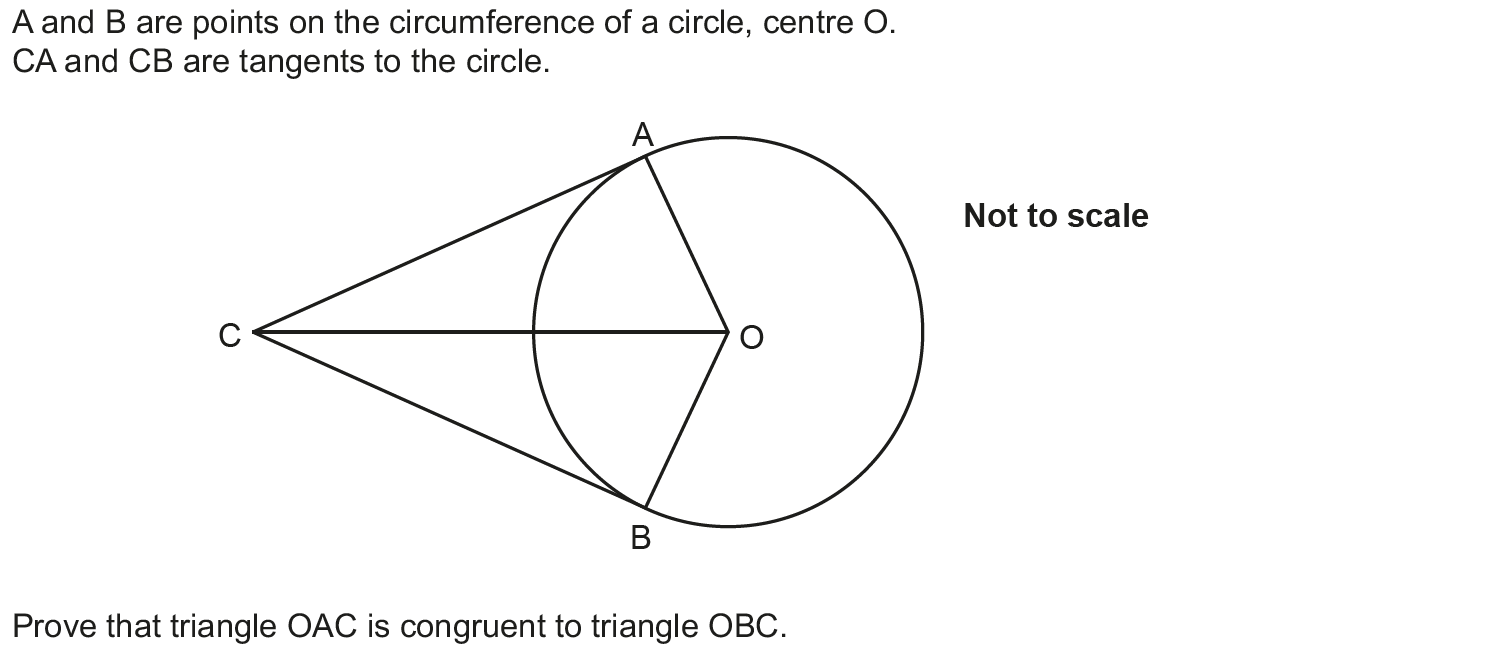 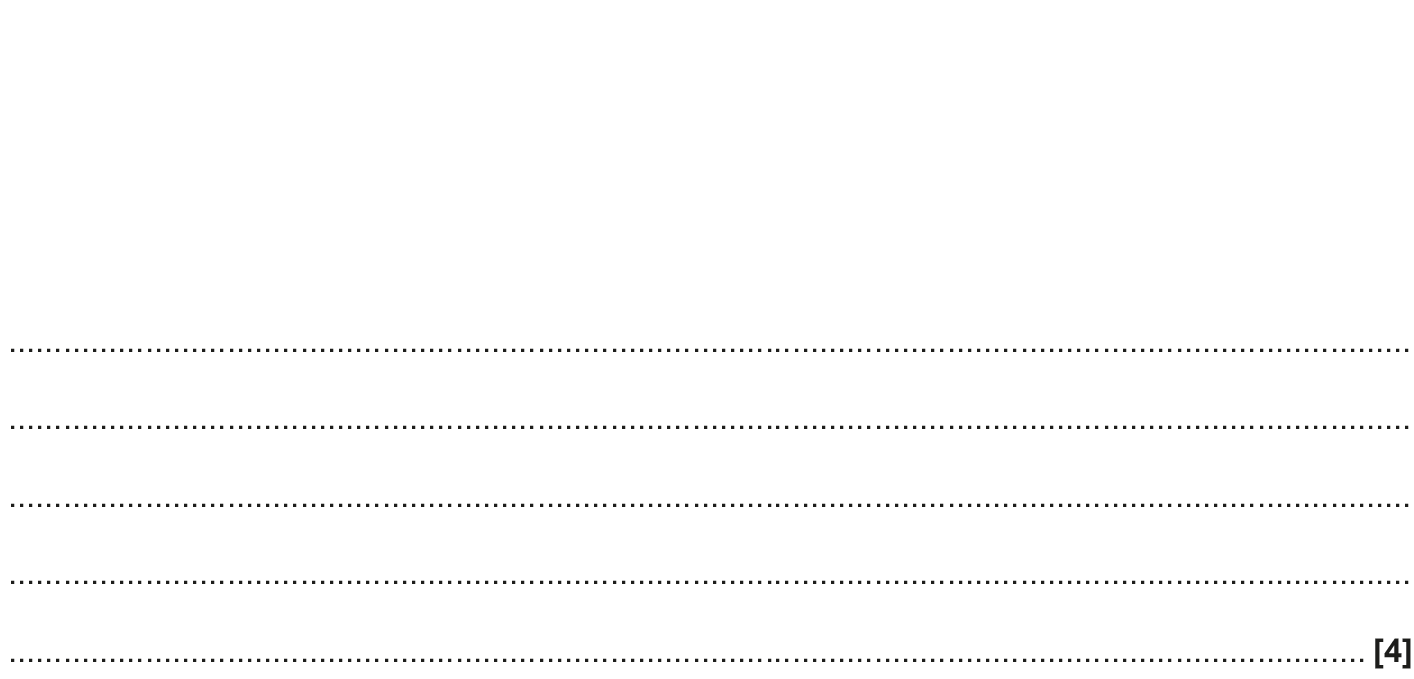 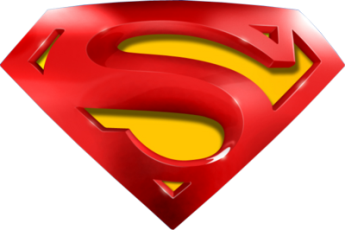 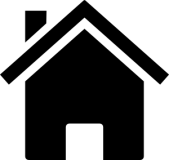 June 2017 3H Q13
Shape & Space
Circle Theorems
A
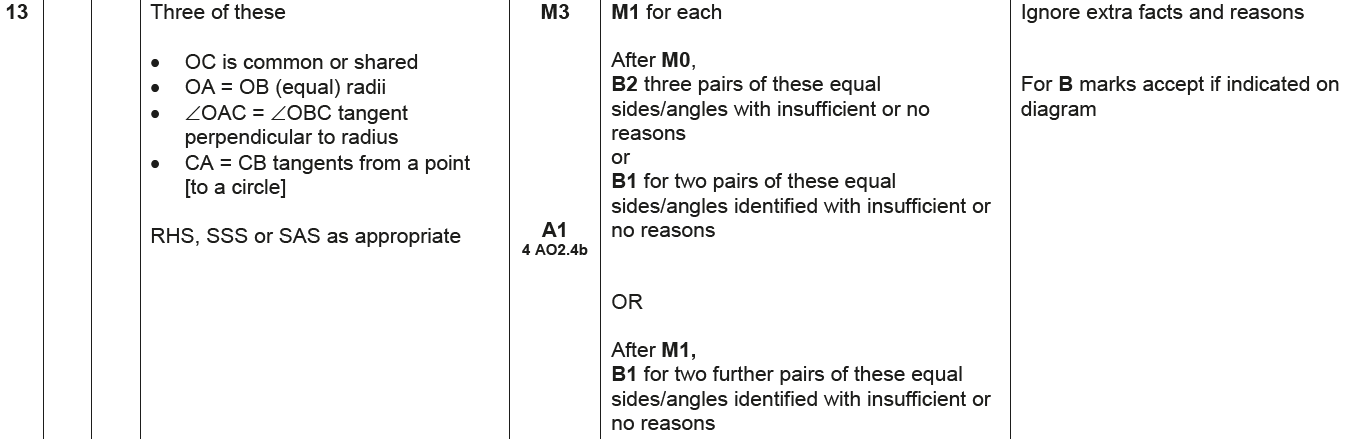 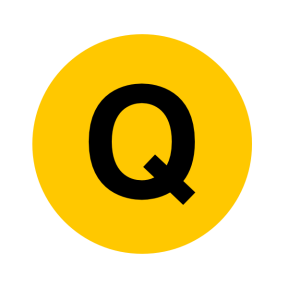 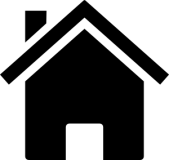 May 2018 1H Q8
Shape & Space
Circle Theorems
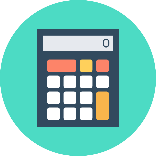 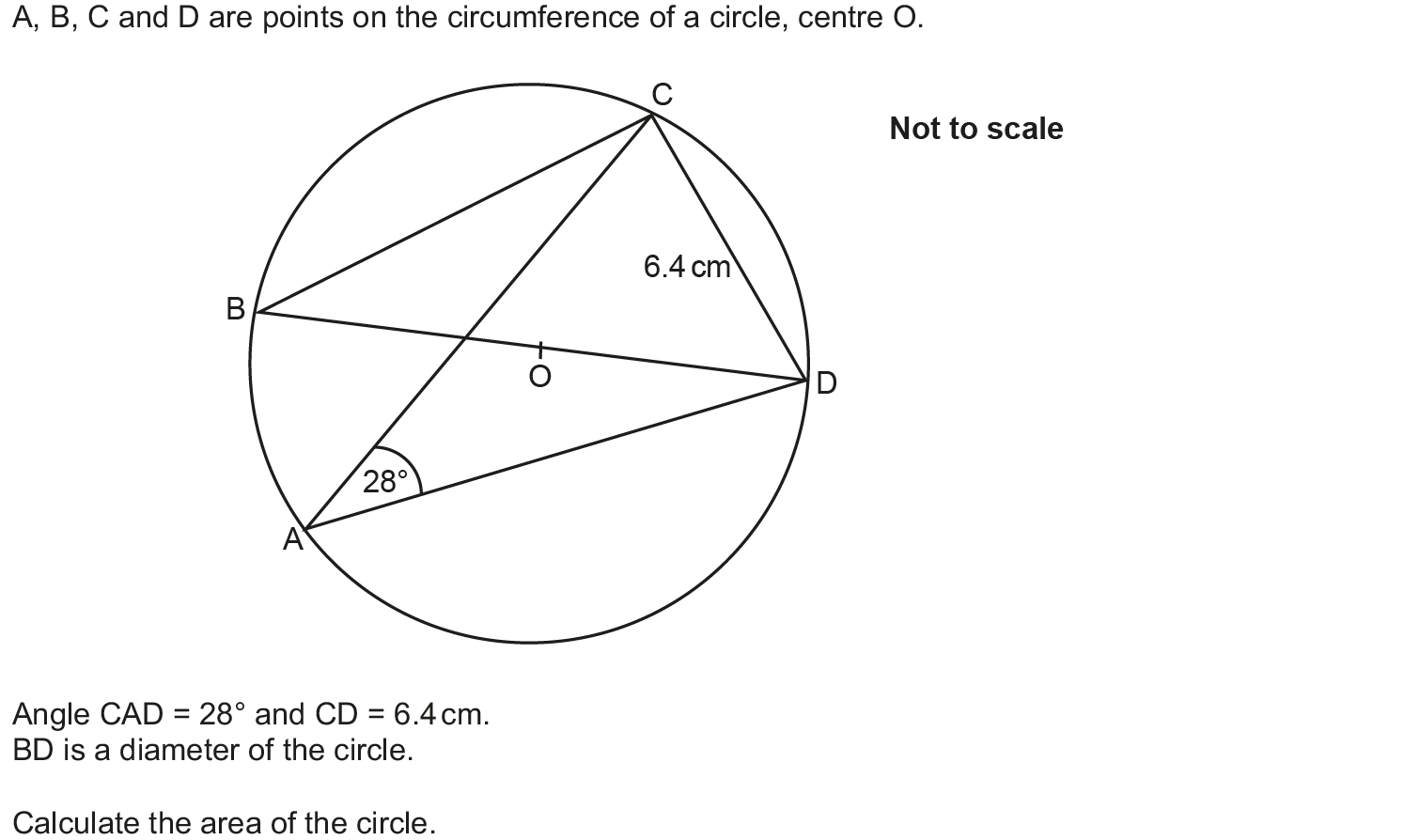 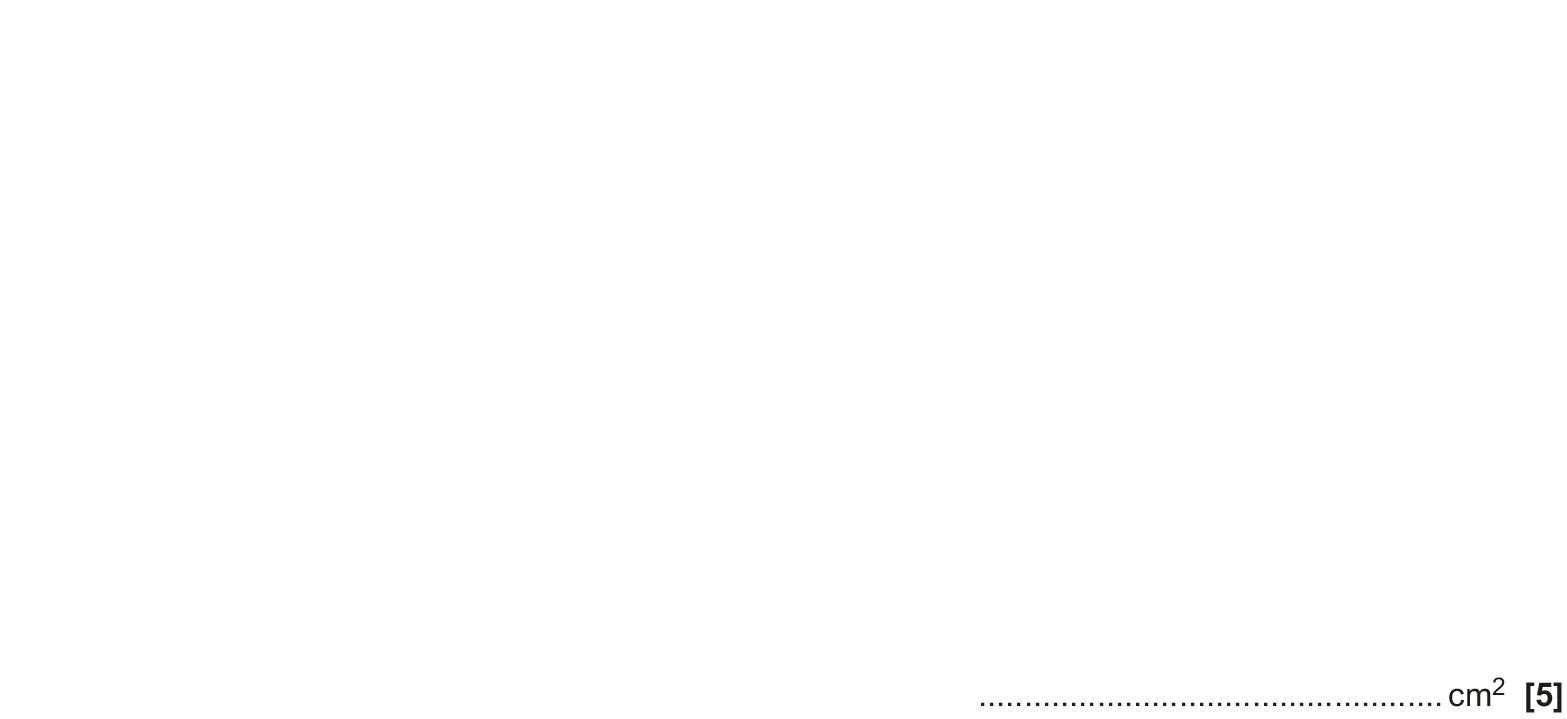 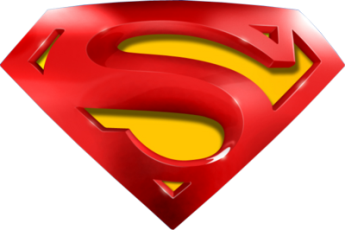 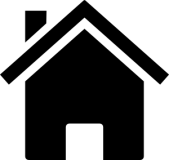 May 2018 1H Q8
Shape & Space
Circle Theorems
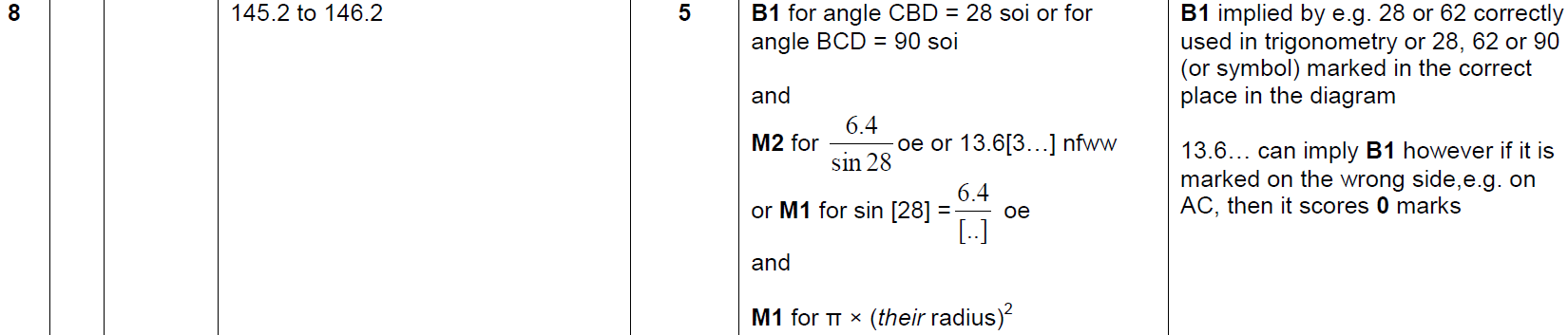 A
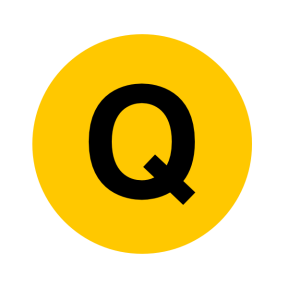 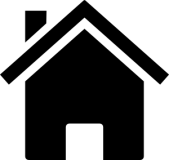 June 2018 2H Q16
Shape & Space
Circle Theorems
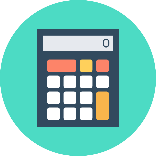 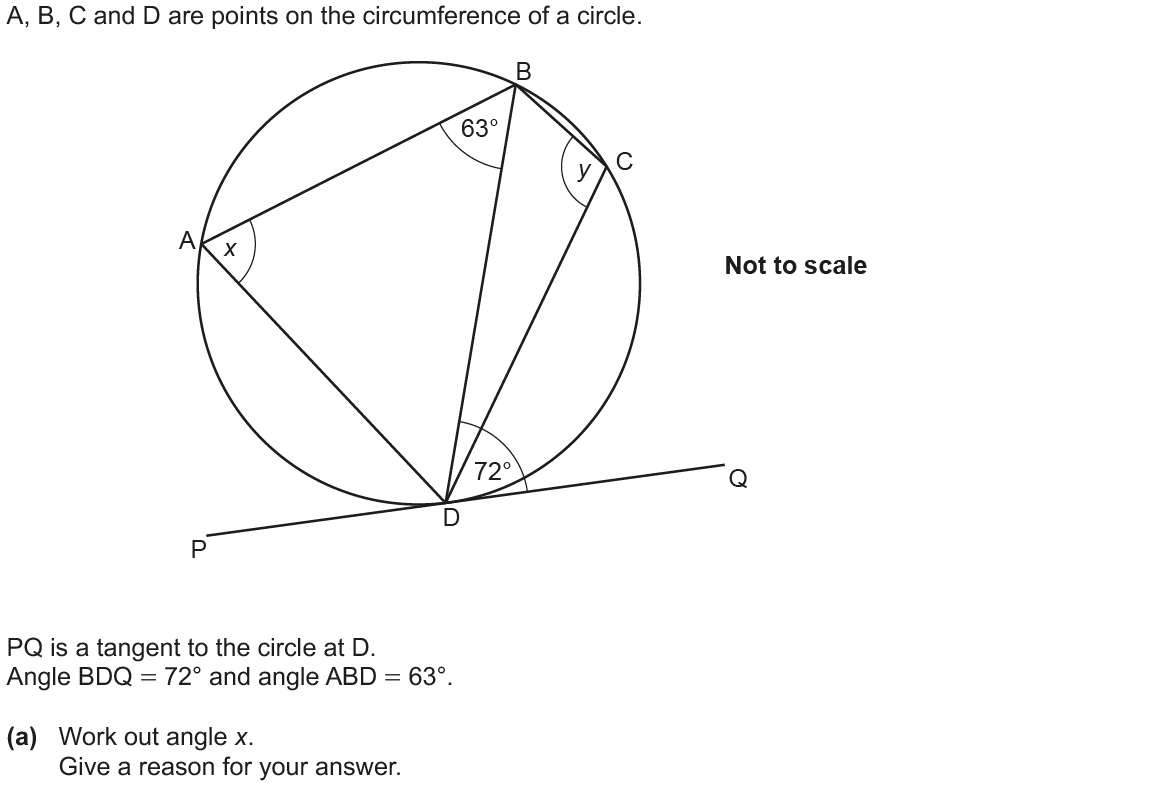 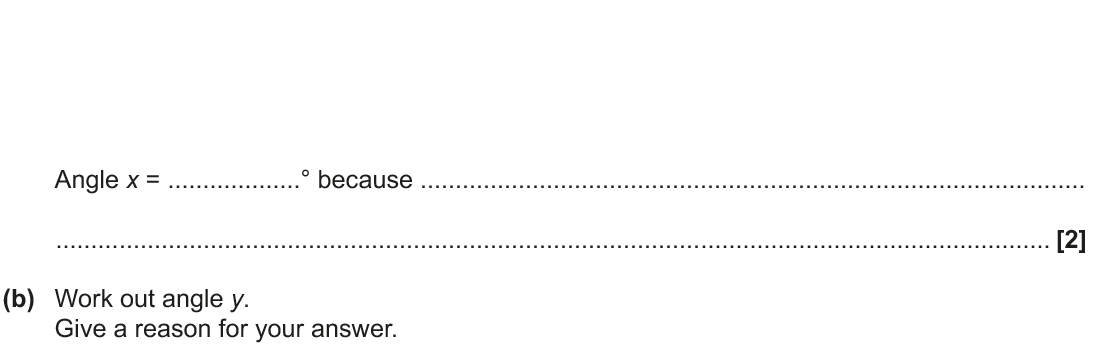 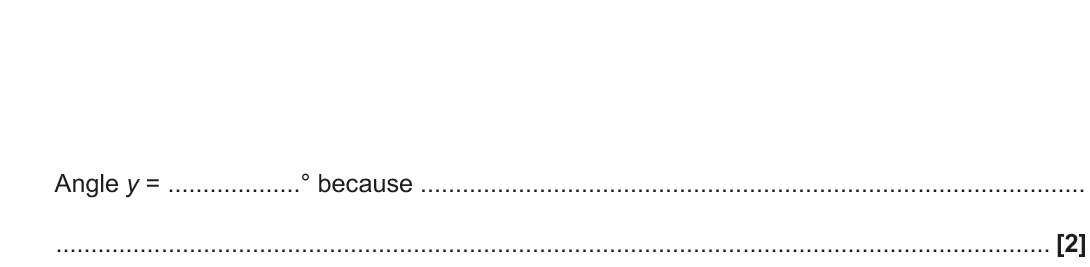 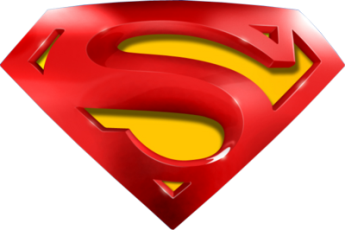 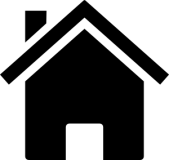 June 2018 2H Q16
Shape & Space
Circle Theorems
A
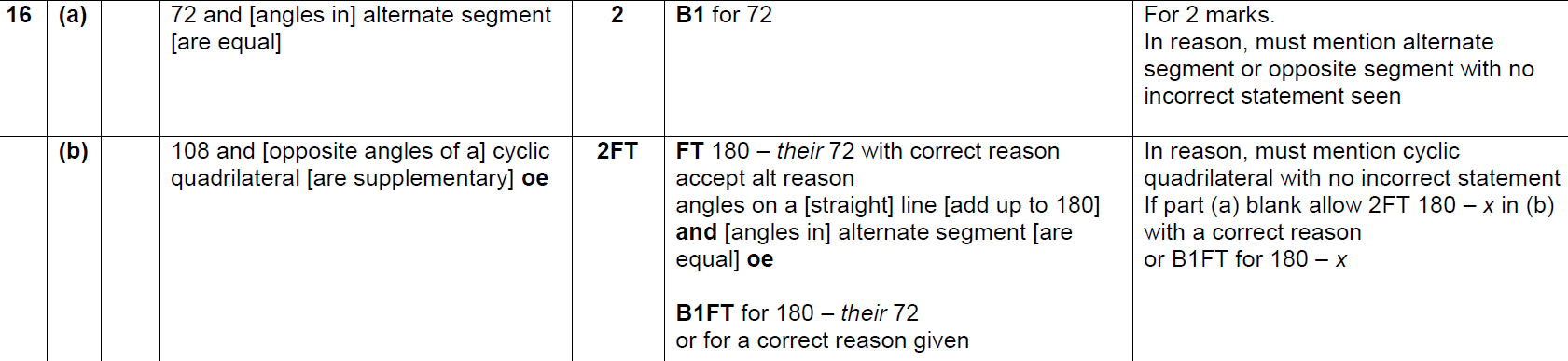 B
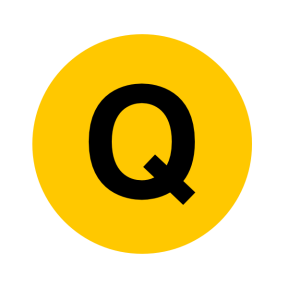 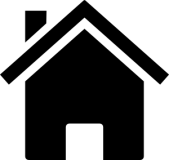 Nov 2018 2H Q19
Shape & Space
Circle Theorems
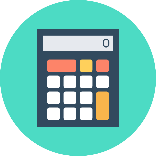 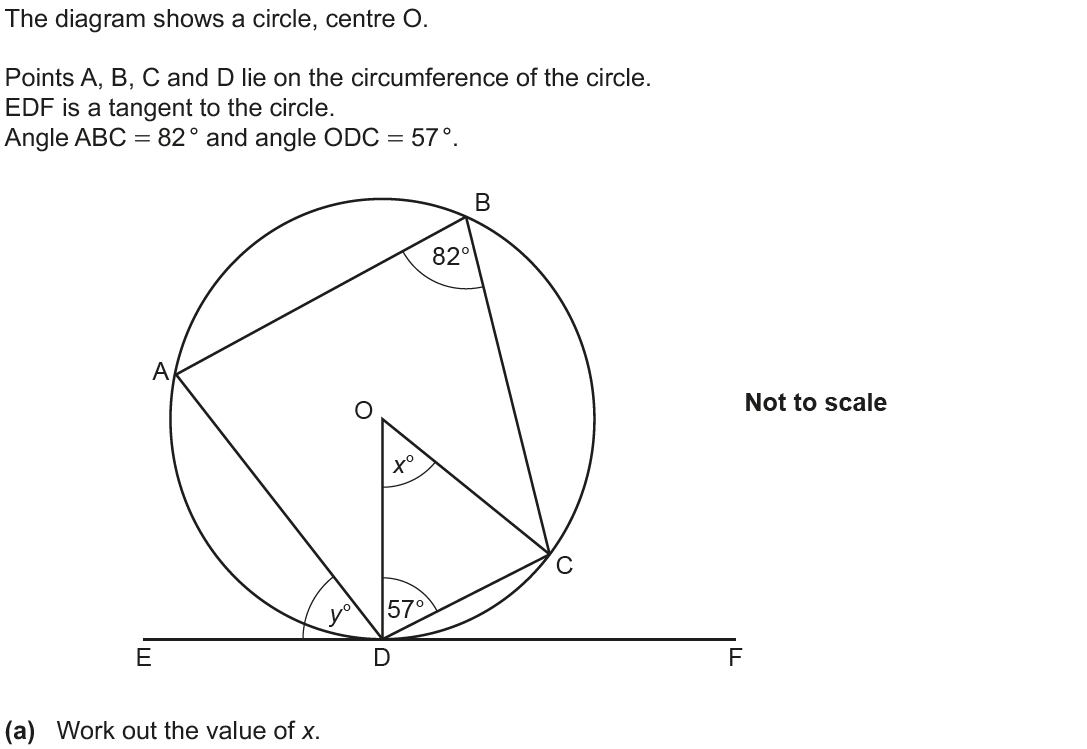 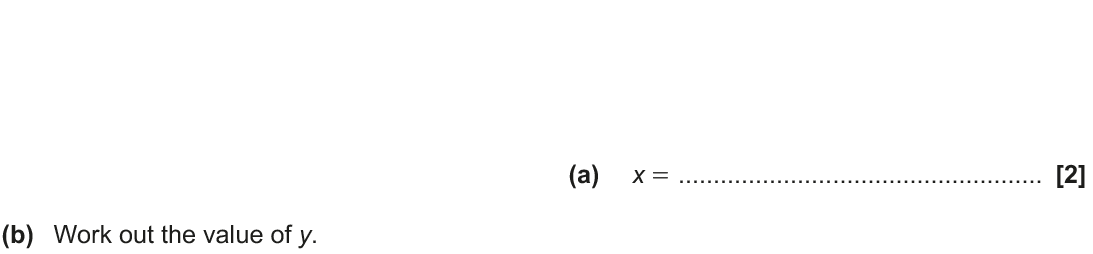 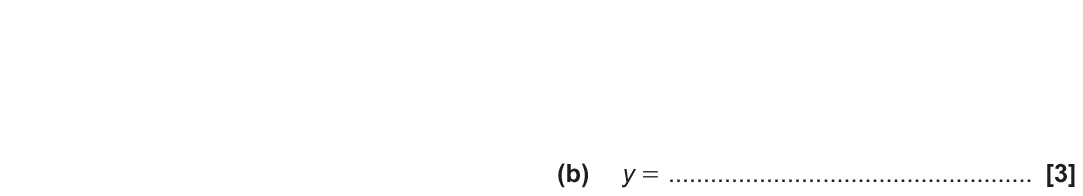 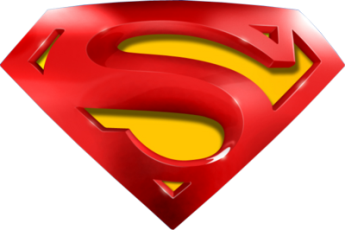 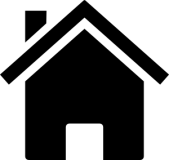 Nov 2018 2H Q19
Shape & Space
Circle Theorems
A
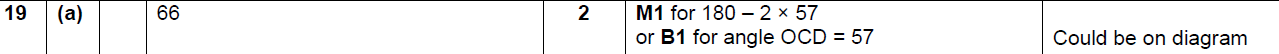 B
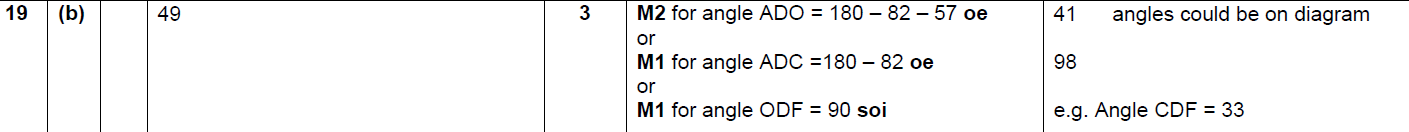 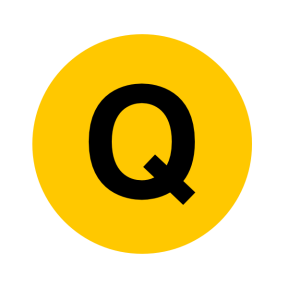 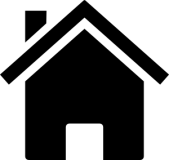 Shape & Space
Basic Trigonometry
Basic Trigonometry
May 2017 
1H Q7
June 2018 
2H Q11
June 2017 
3H Q18
SAM 
2H Q17
June 2018 
3H Q12
Practice 
1H Q11
Nov 2017 
1H Q14
Nov 2018 
1H Q20
Nov 2017 
2H Q8
Practice 
3H Q2*
Nov 2018 
2H Q13
May 2018 
1H Q8
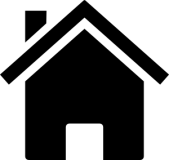 3D
*May use Pythagoras instead
SAM 2H Q17
Shape & Space
Basic Trigonometry
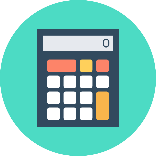 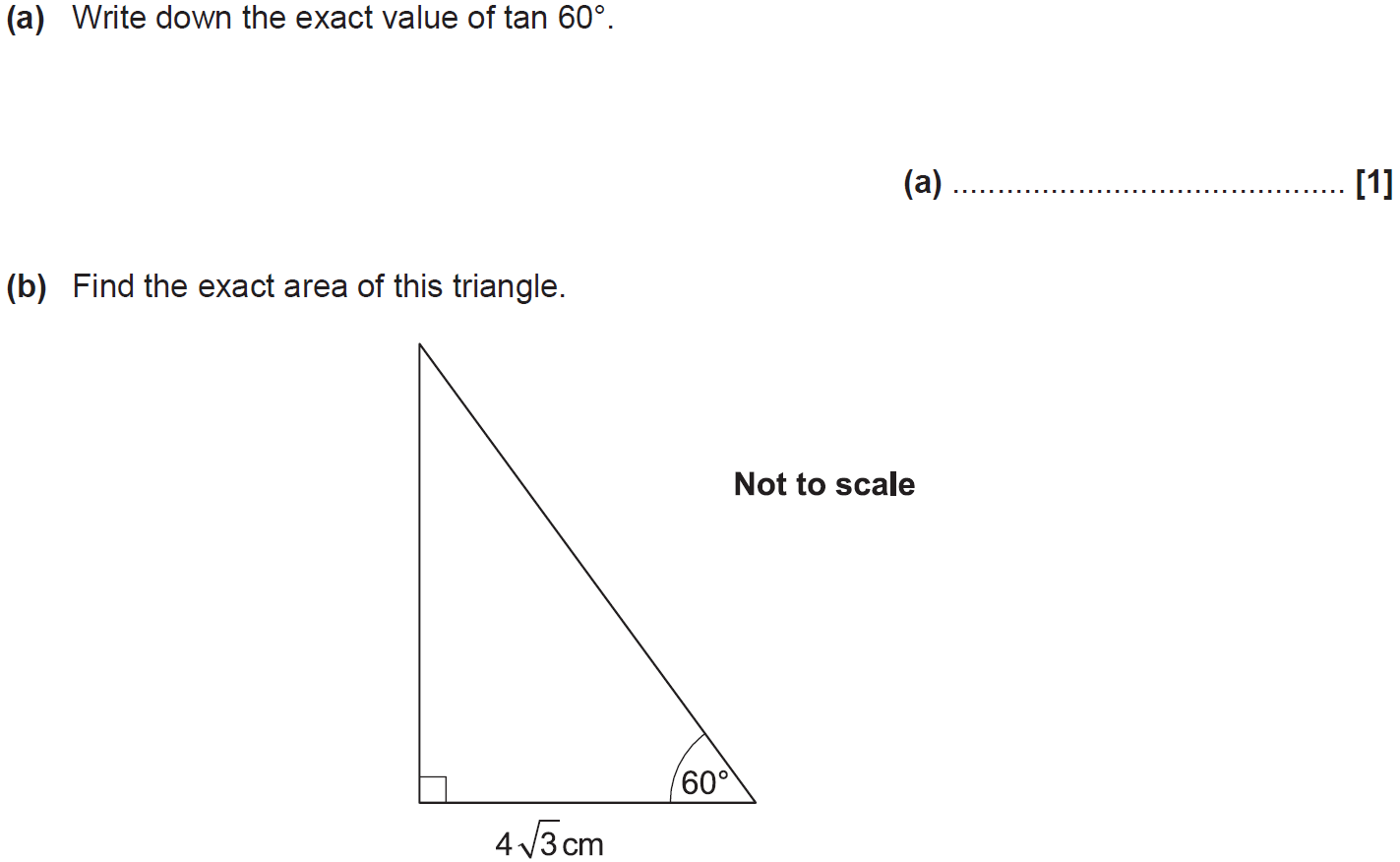 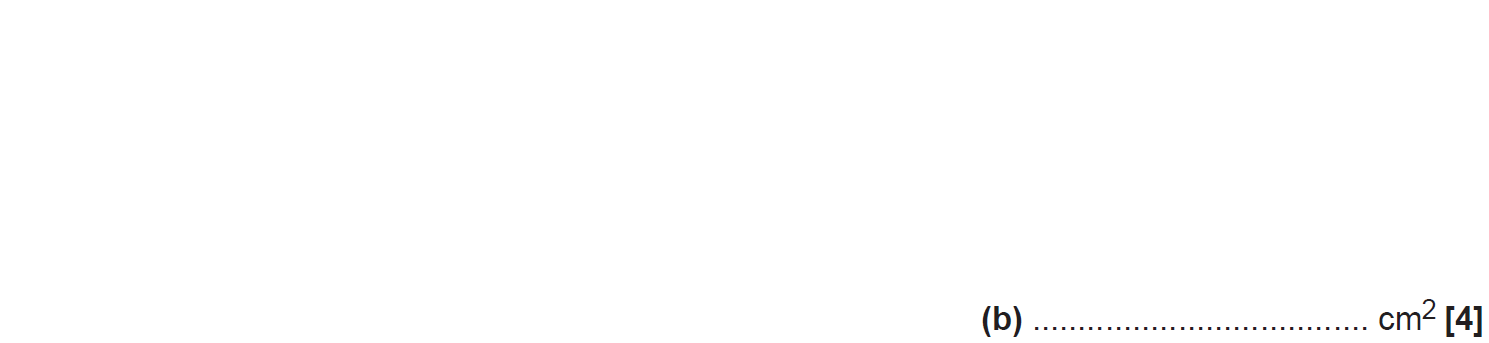 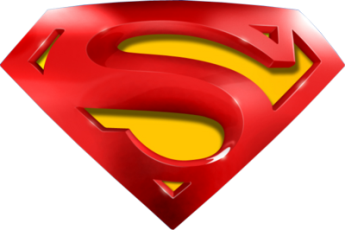 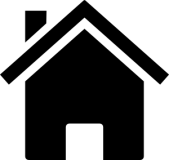 SAM 2H Q17
Shape & Space
Basic Trigonometry
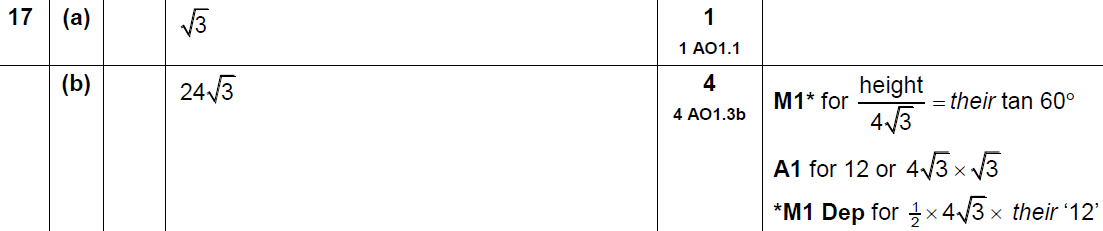 A
B
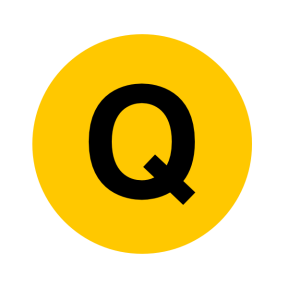 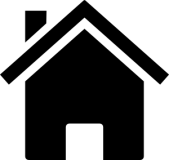 Practice 1H Q11
Shape & Space
Basic Trigonometry
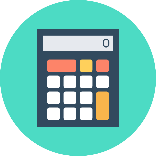 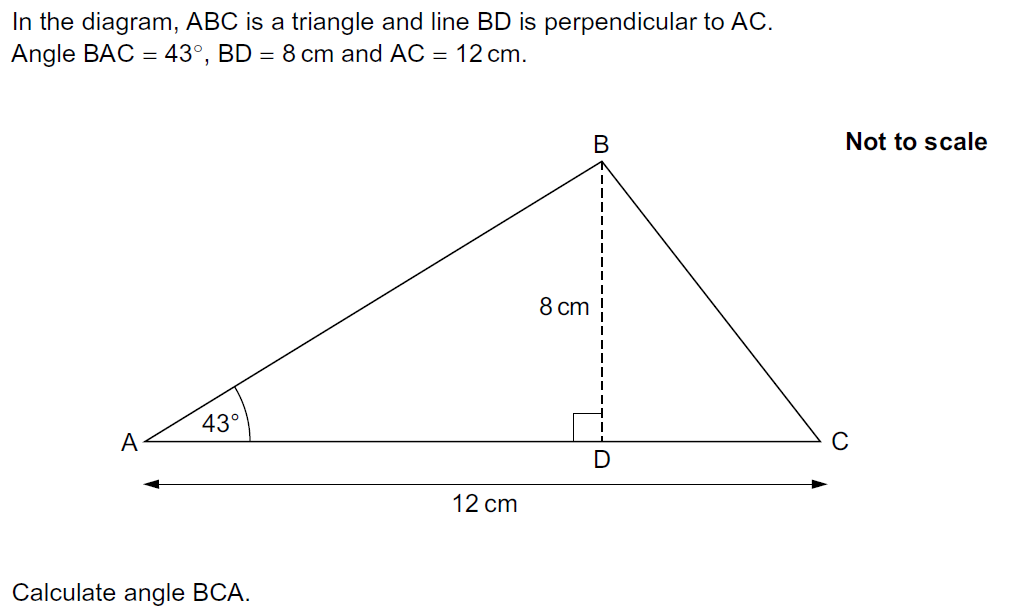 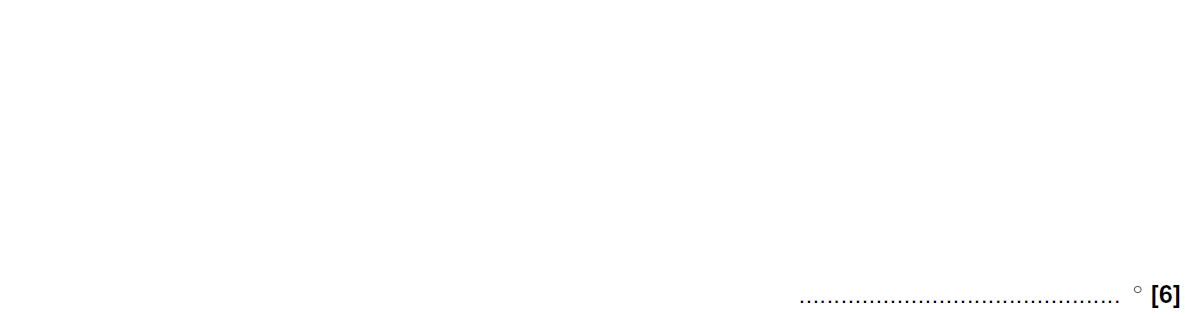 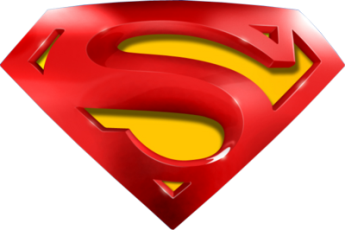 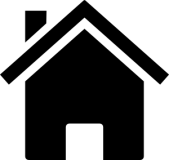 Practice 1H Q11
Shape & Space
Basic Trigonometry
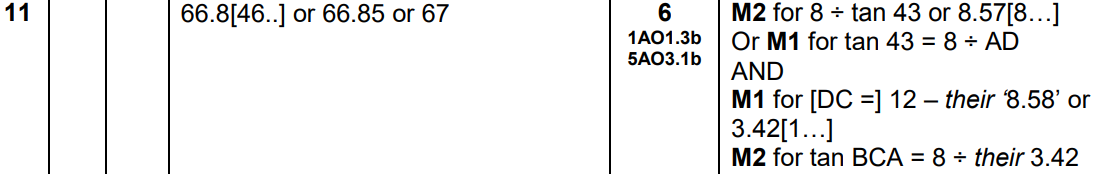 A
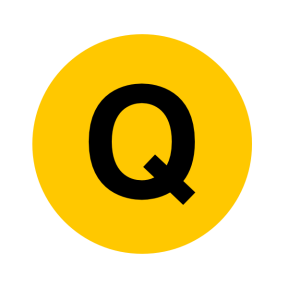 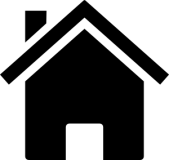 Practice 3H Q2
Shape & Space
Basic Trigonometry
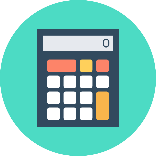 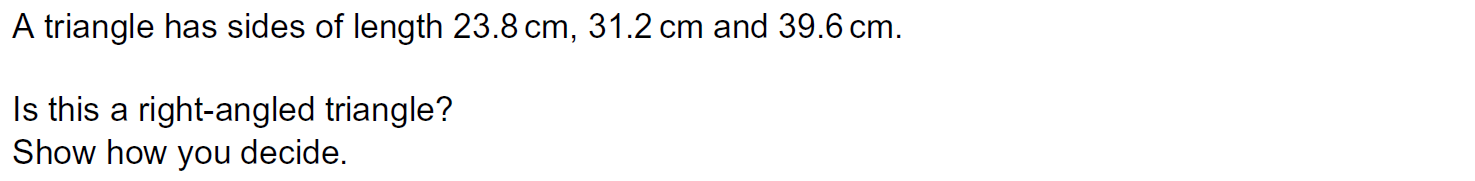 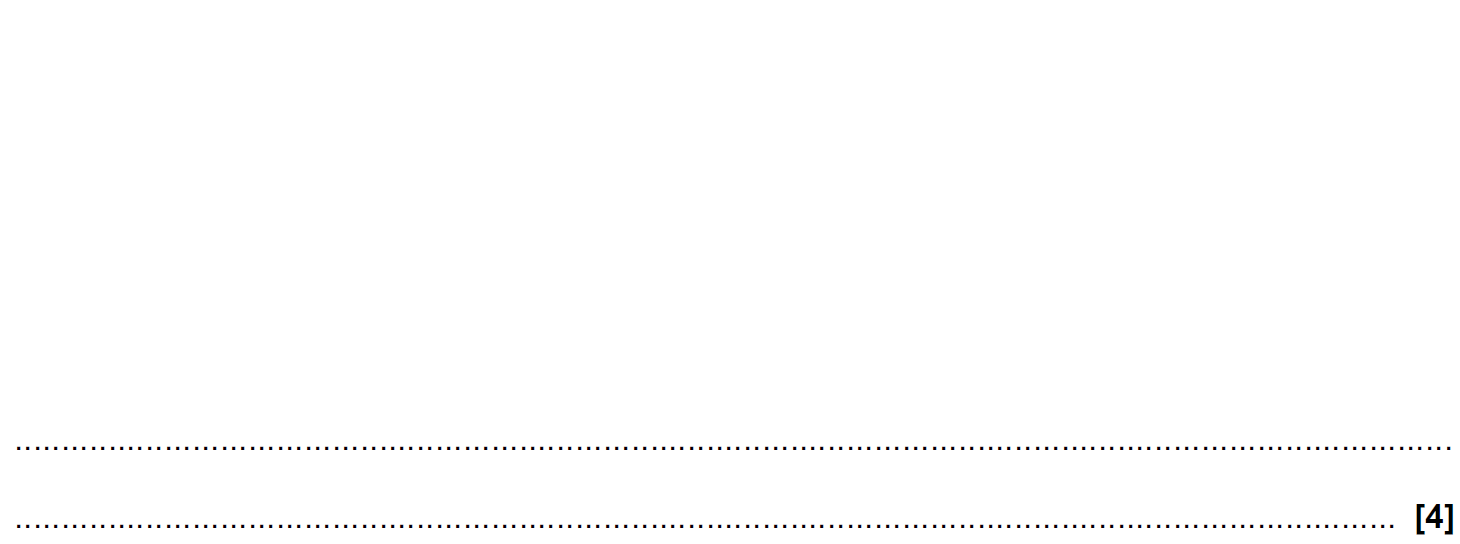 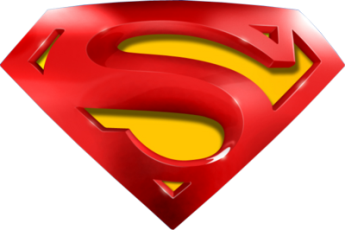 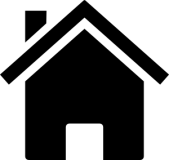 Practice 3H Q2
Shape & Space
Basic Trigonometry
A
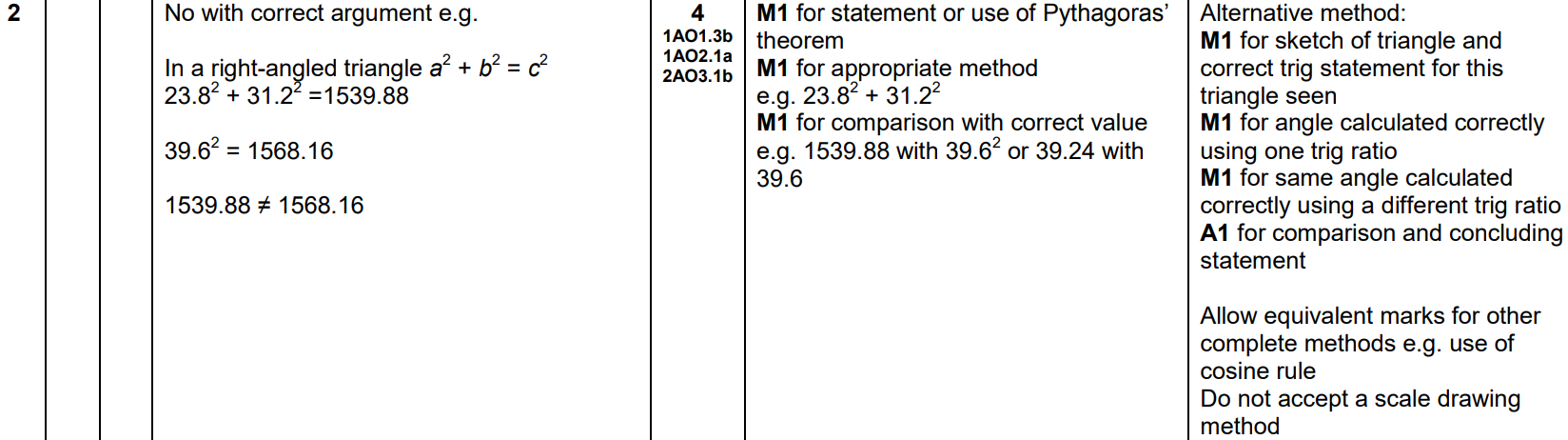 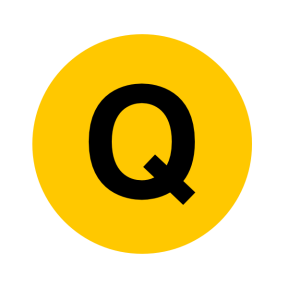 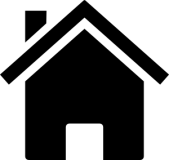 May 2017 1H Q7
Shape & Space
Basic Trigonometry
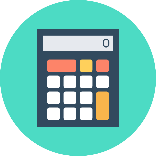 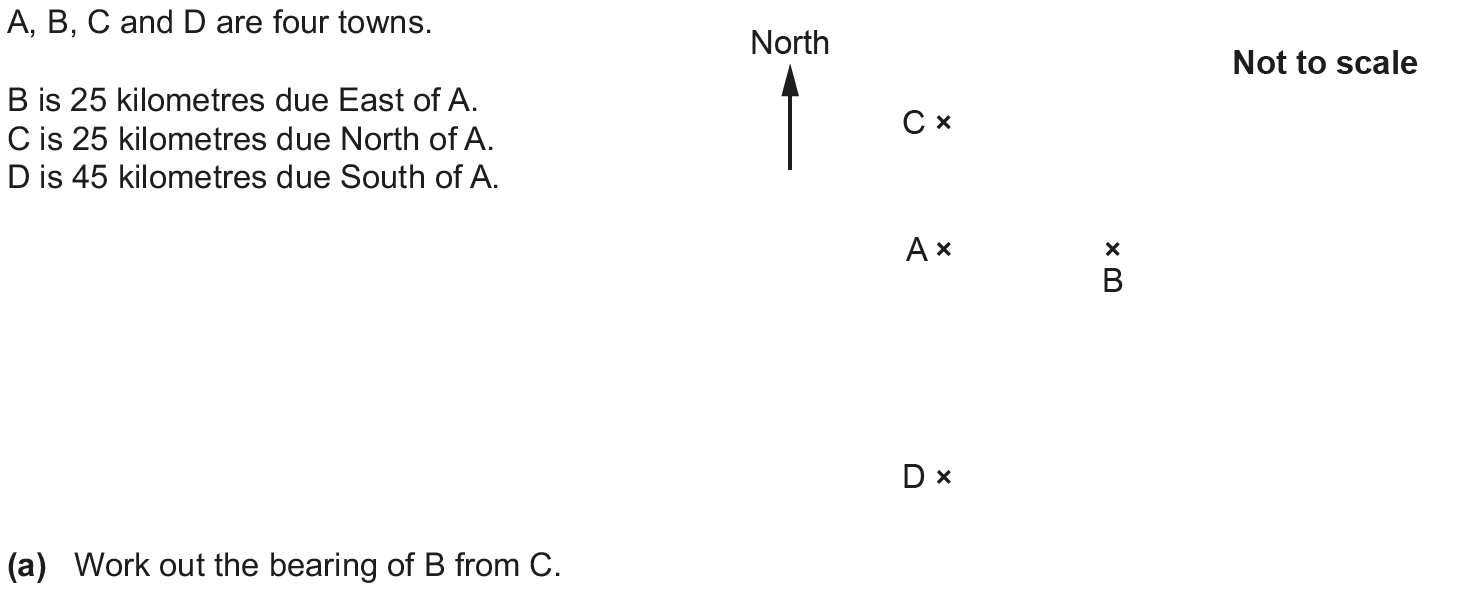 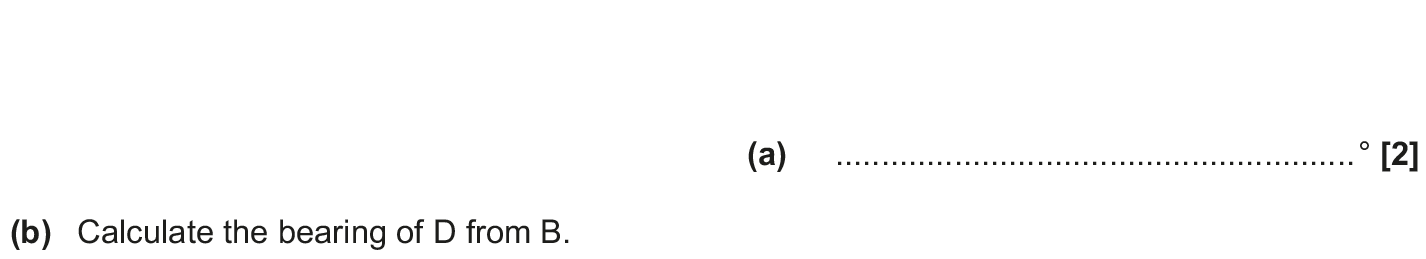 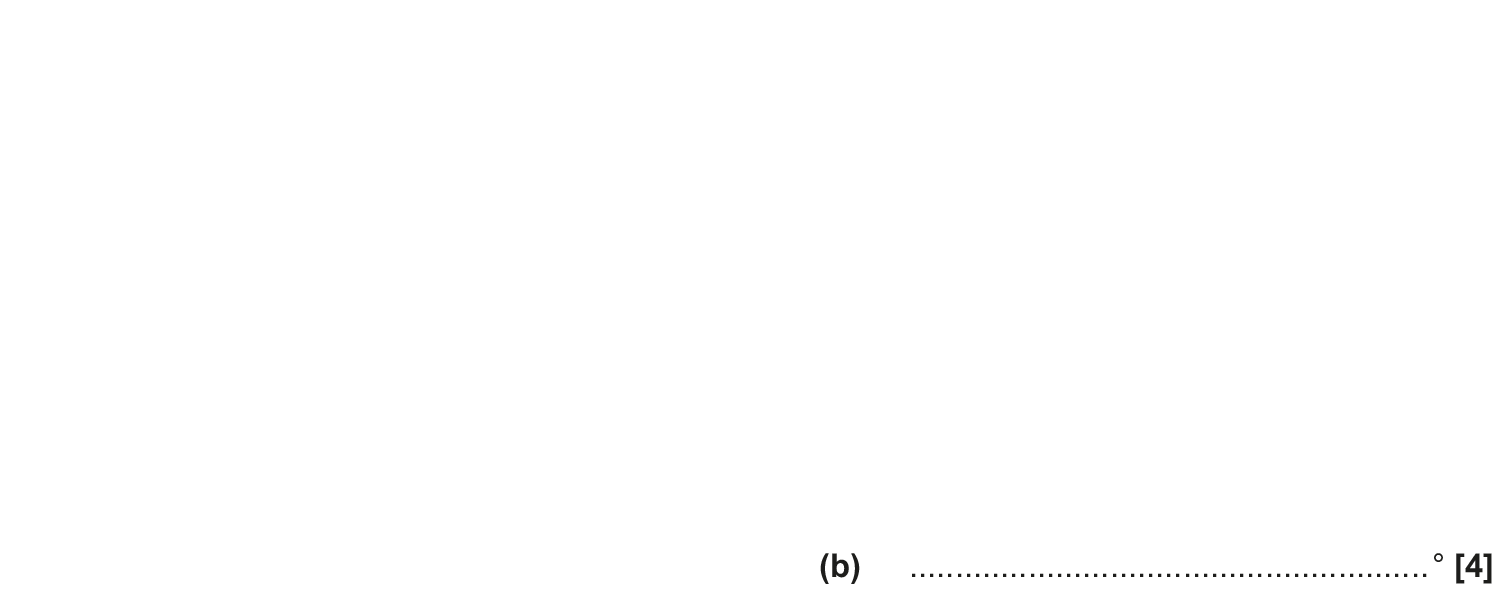 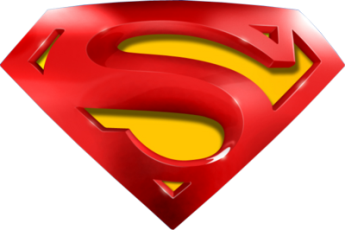 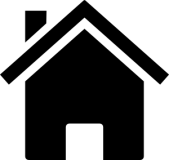 May 2017 1H Q7
Shape & Space
Basic Trigonometry
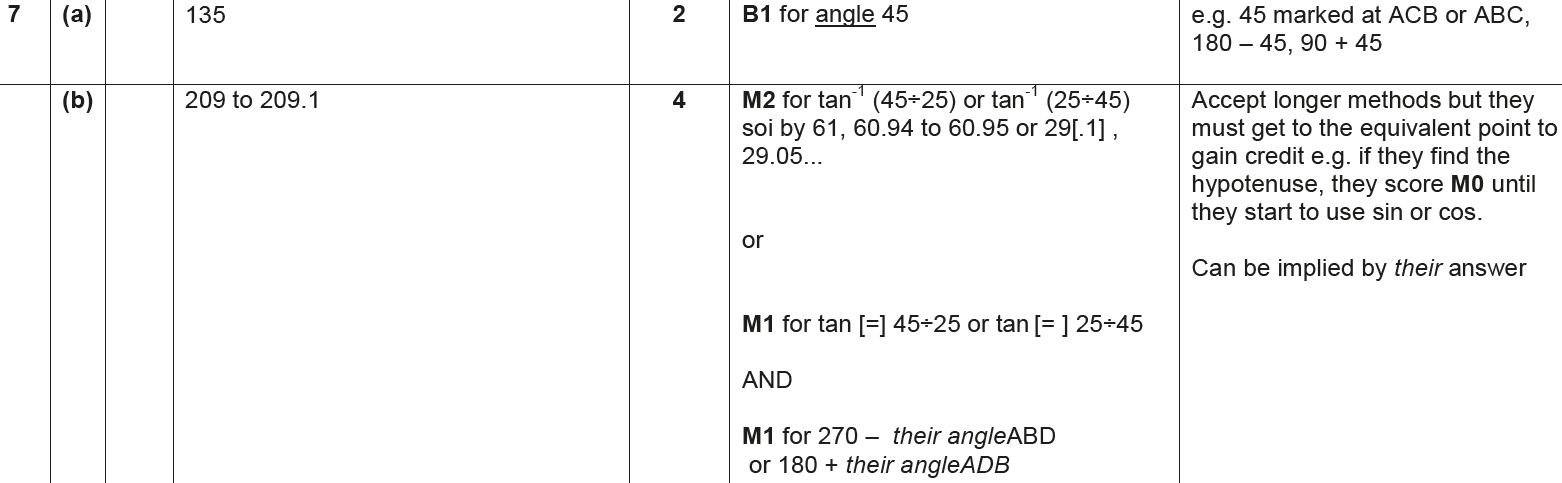 A
B
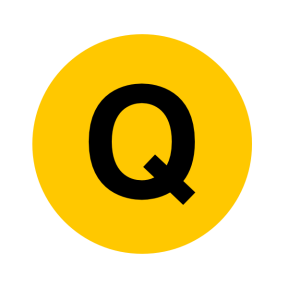 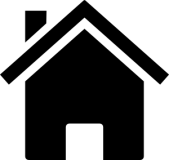 June 2017 3H Q18
Shape & Space
Basic Trigonometry
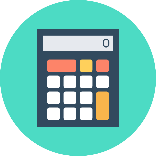 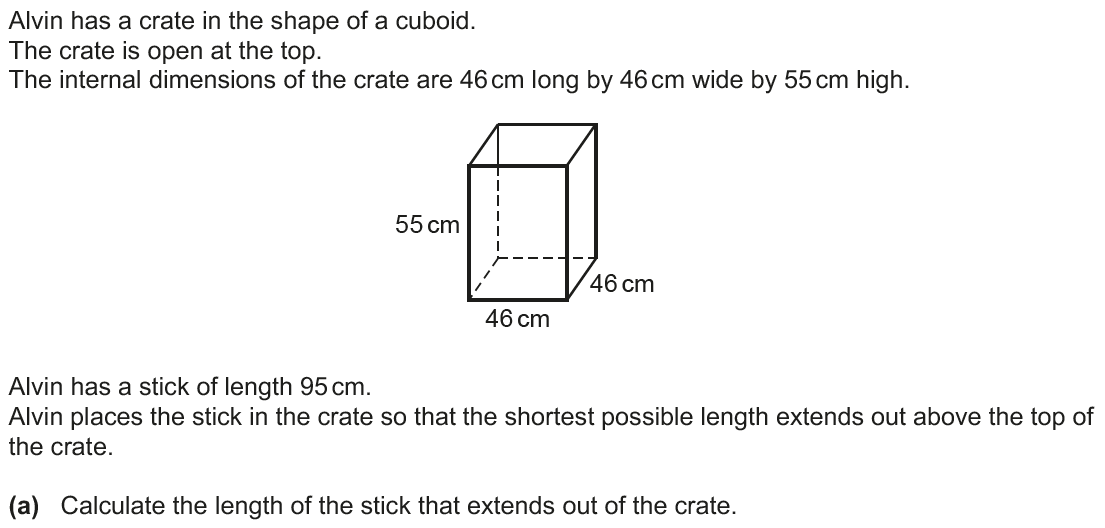 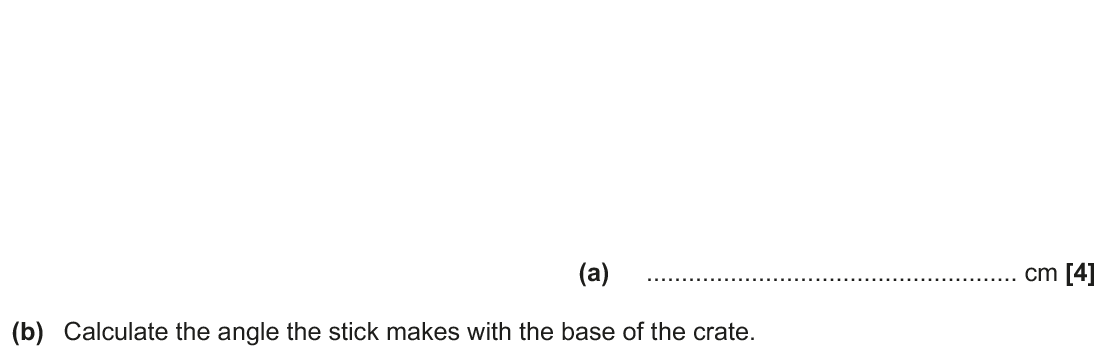 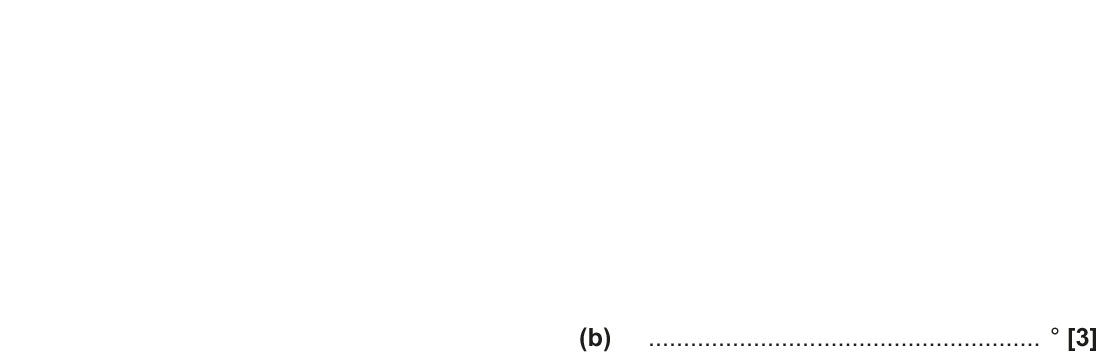 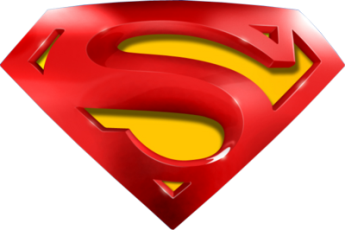 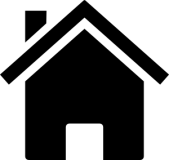 June 2017 3H Q18
Shape & Space
Basic Trigonometry
A
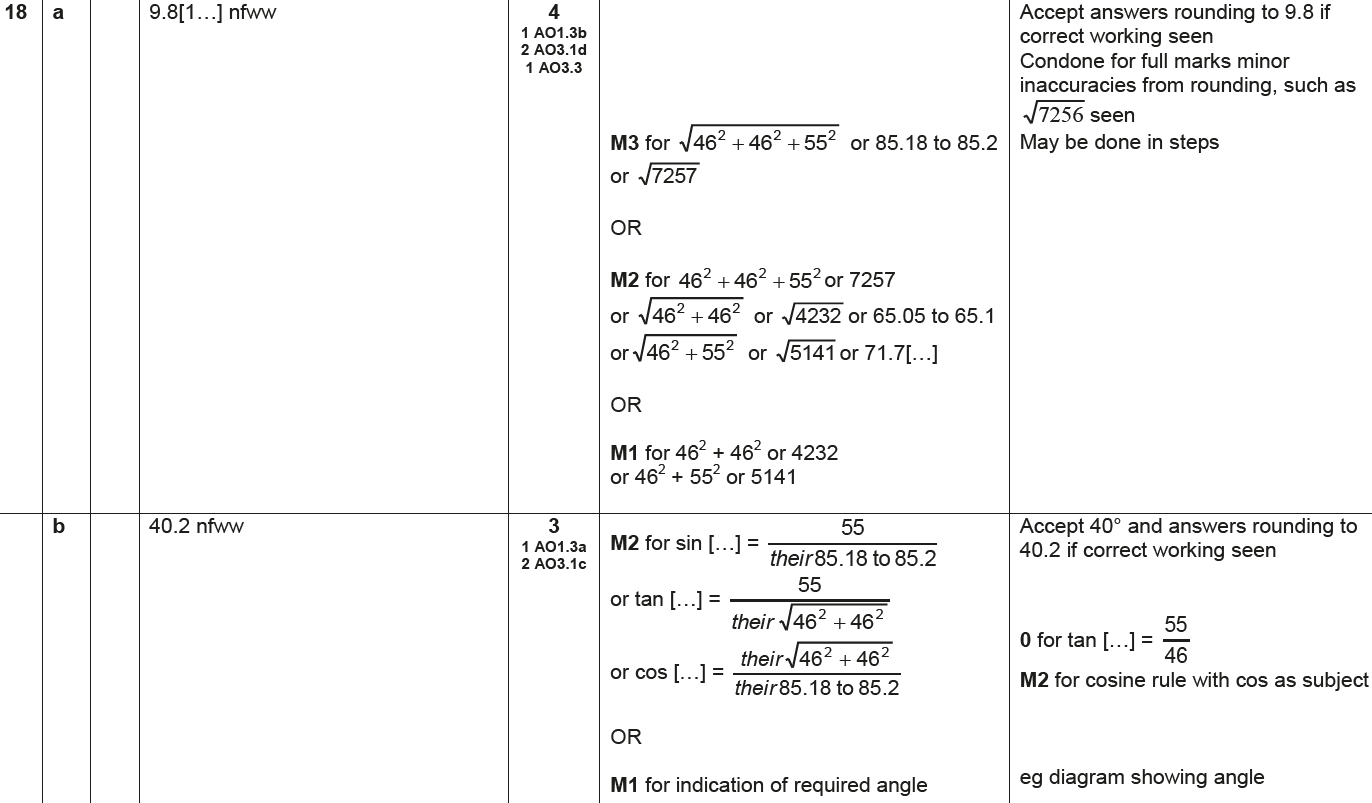 B
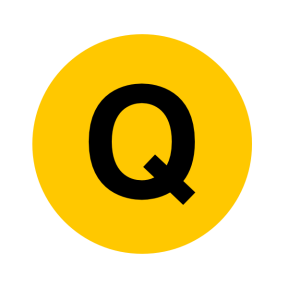 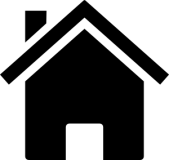 Nov 2017 1H Q14
Shape & Space
Basic Trigonometry
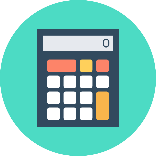 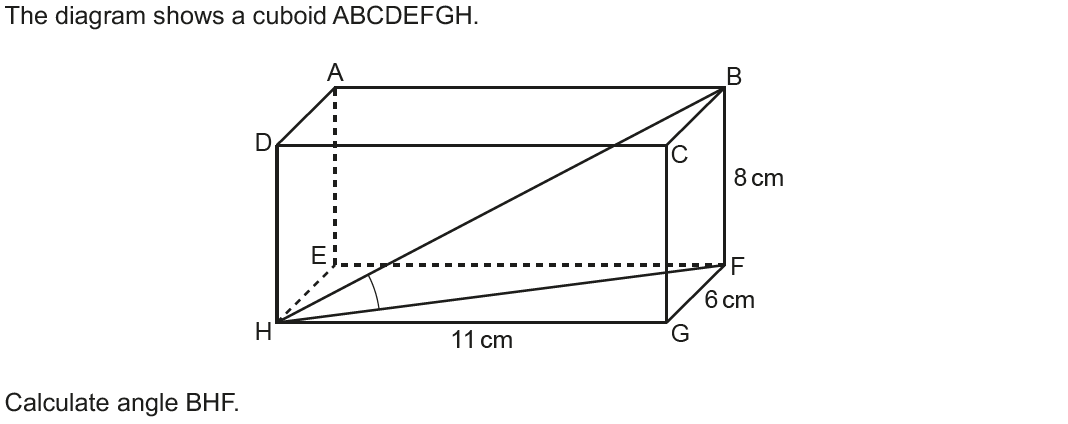 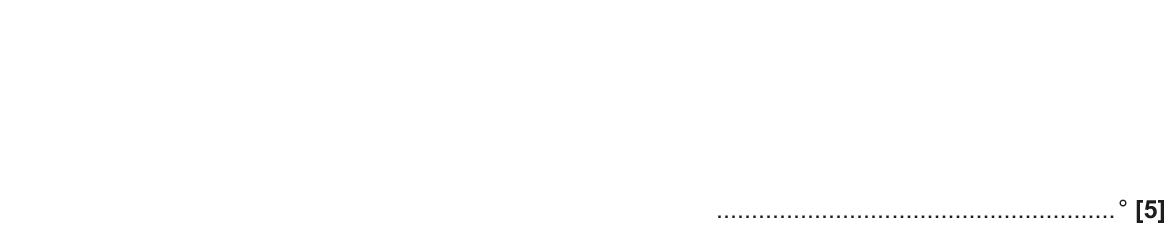 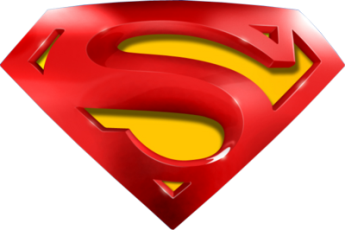 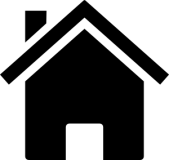 Nov 2017 1H Q14
Shape & Space
Basic Trigonometry
A
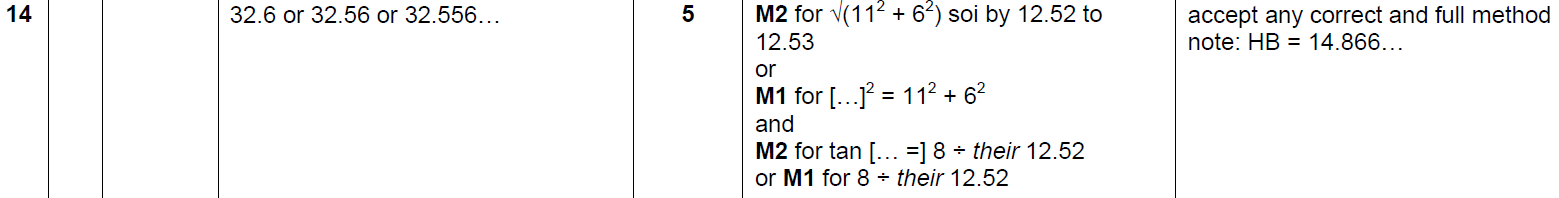 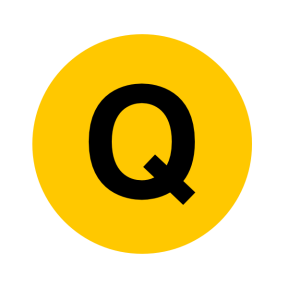 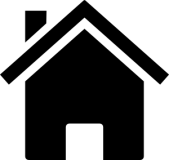 Nov 2017 2H Q8
Shape & Space
Basic Trigonometry
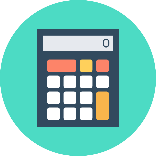 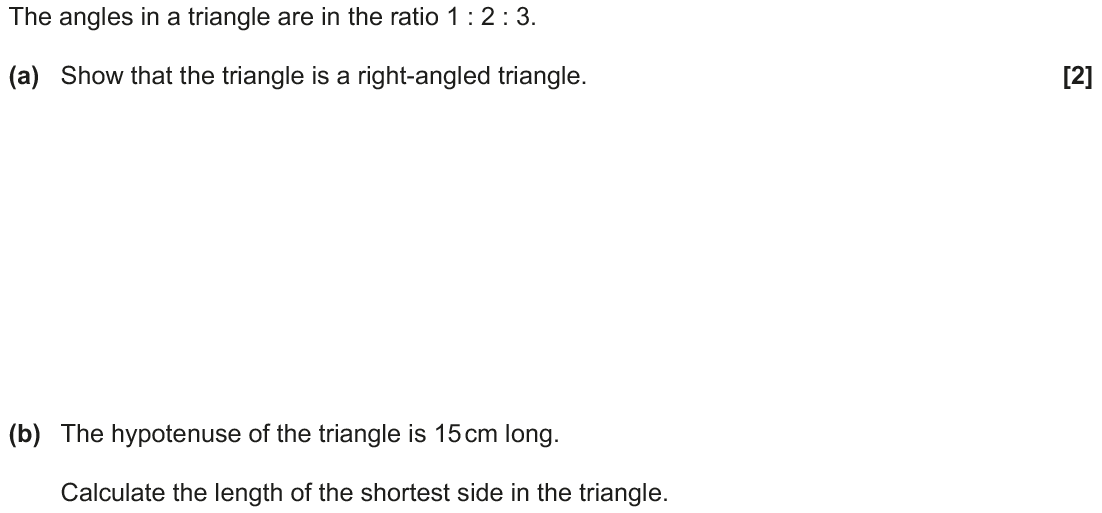 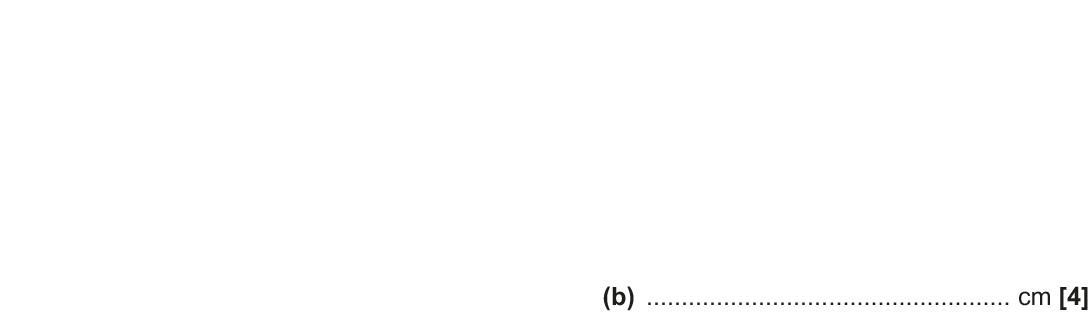 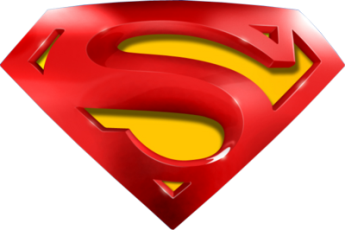 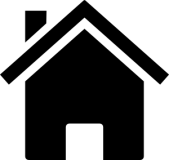 Nov 2017 2H Q8
Shape & Space
Basic Trigonometry
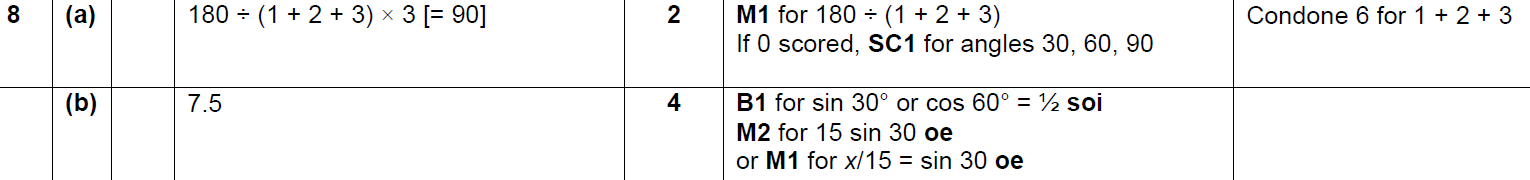 A
B
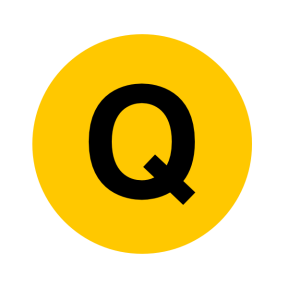 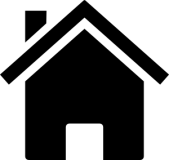 May 2018 1H Q8
Shape & Space
Basic Trigonometry
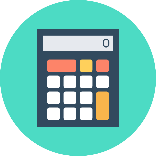 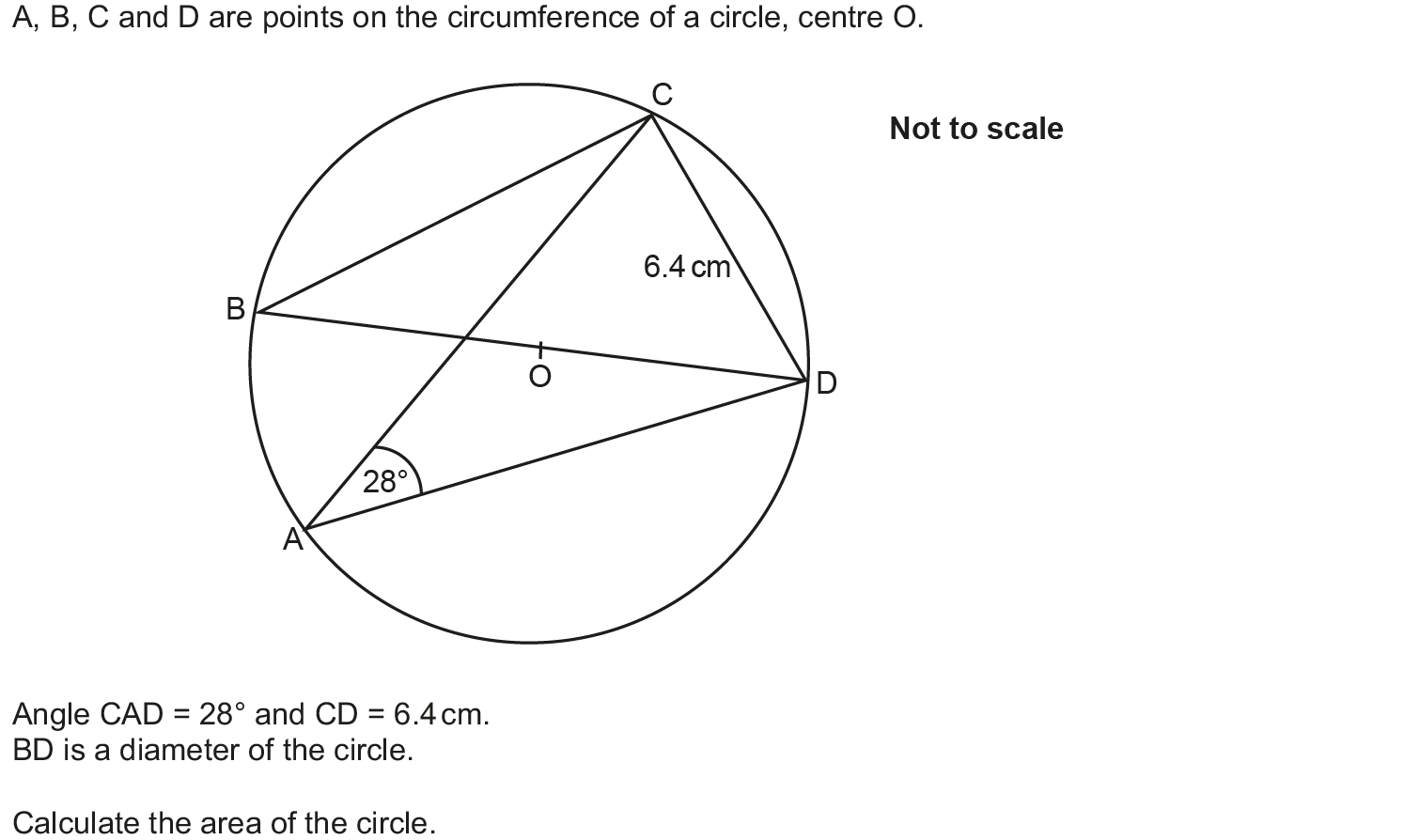 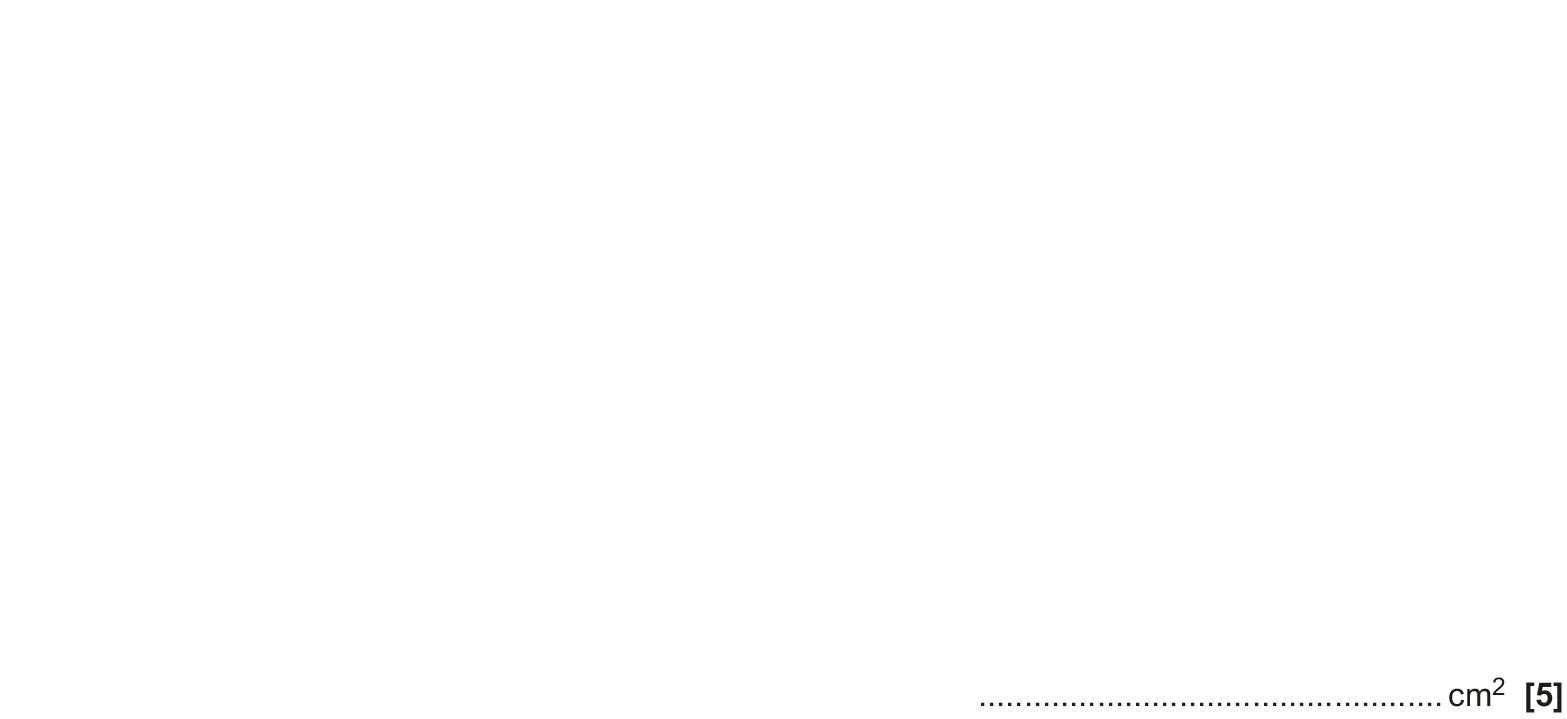 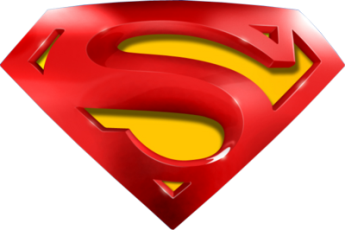 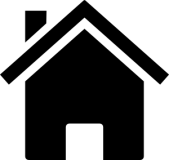 May 2018 1H Q8
Shape & Space
Basic Trigonometry
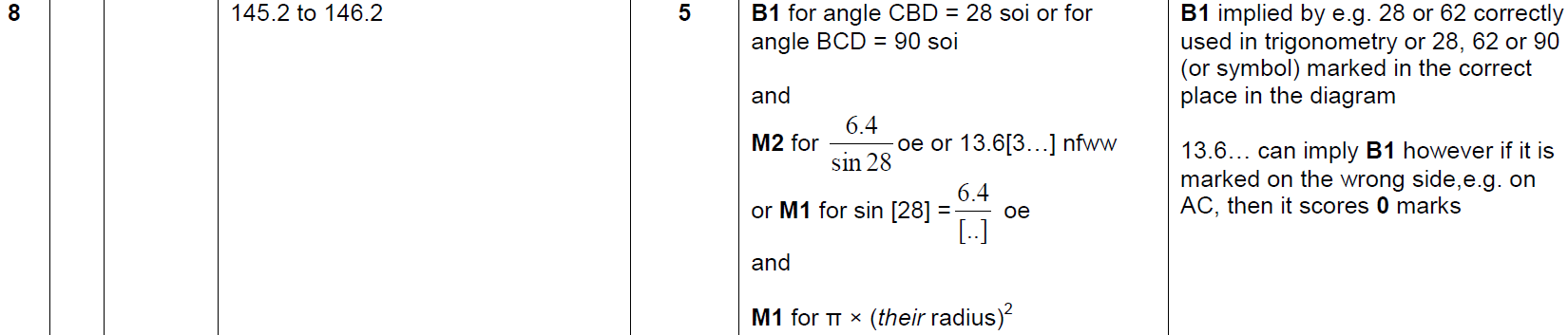 A
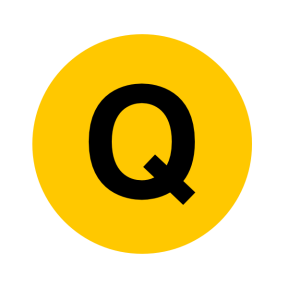 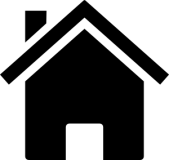 June 2018 2H Q11
Shape & Space
Basic Trigonometry
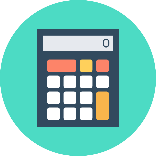 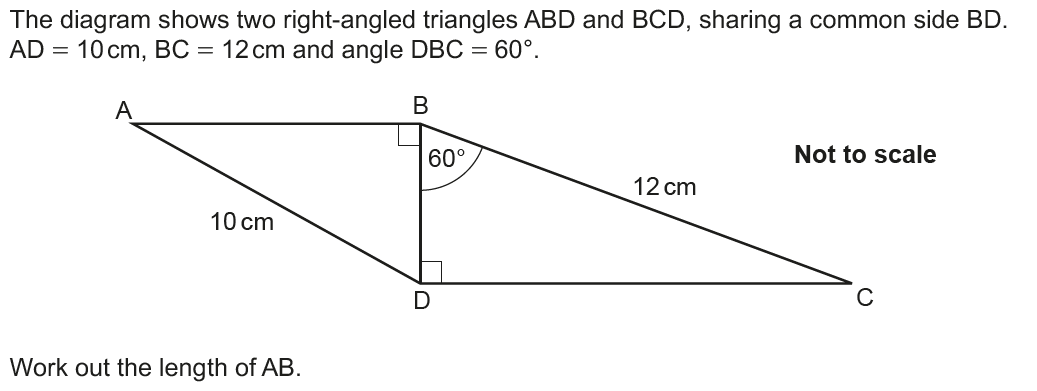 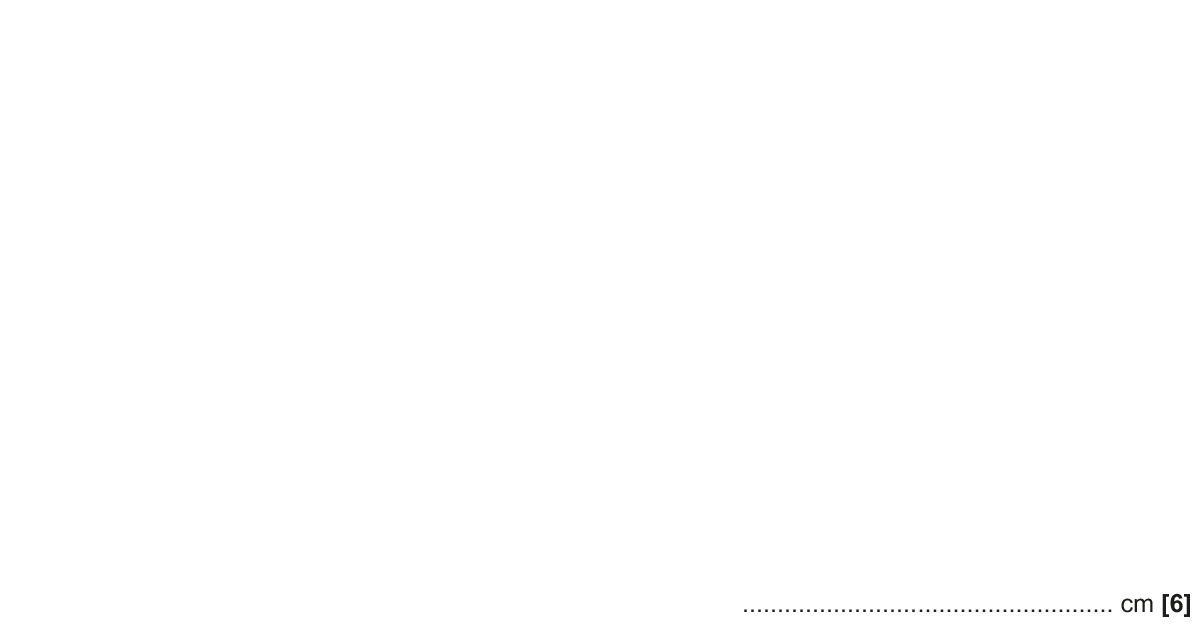 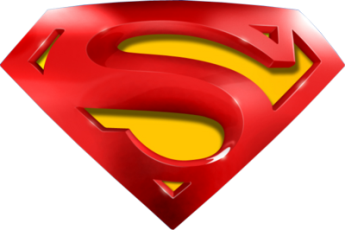 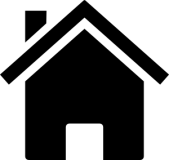 June 2018 2H Q11
Shape & Space
Basic Trigonometry
A
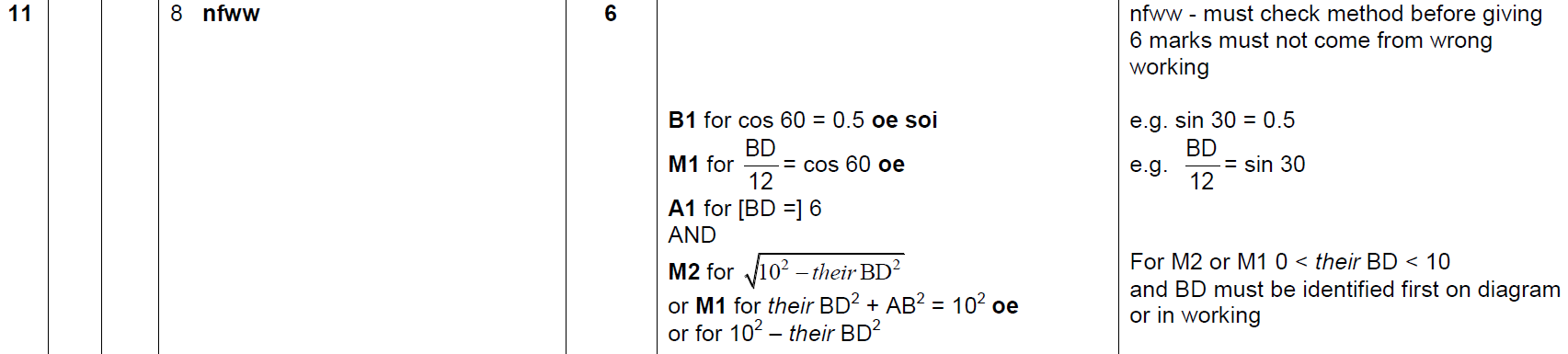 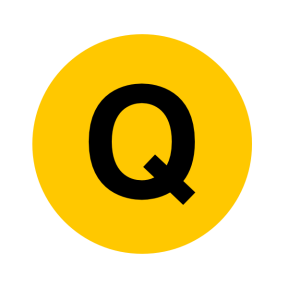 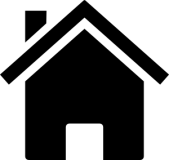 June 2018 3H Q12
Shape & Space
Basic Trigonometry
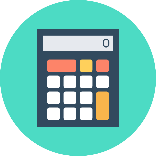 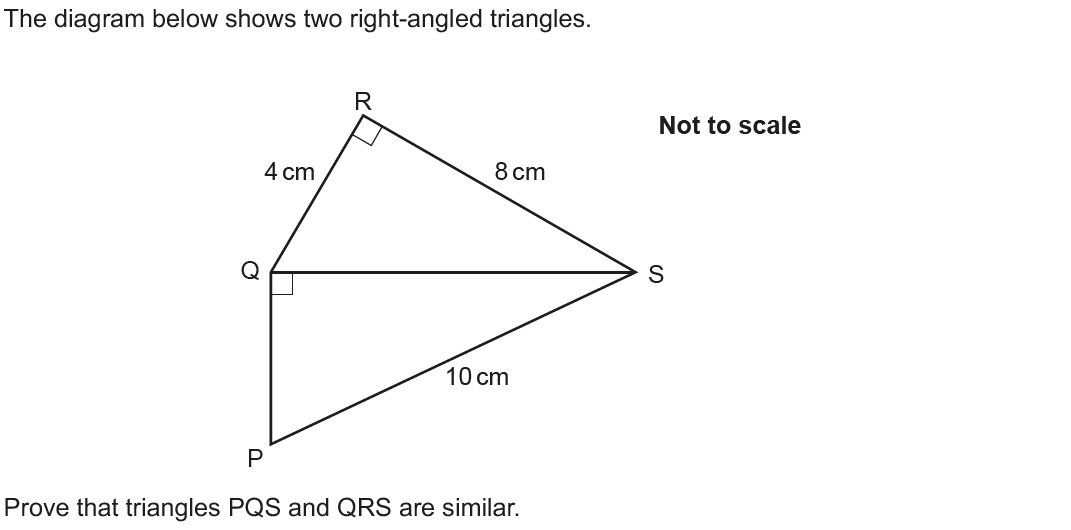 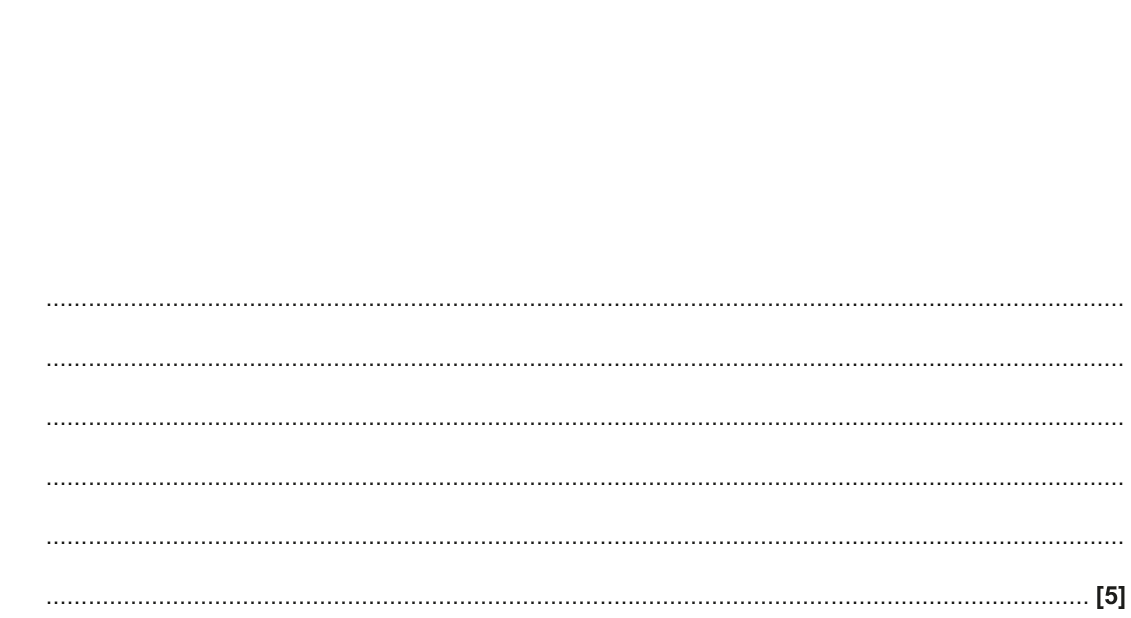 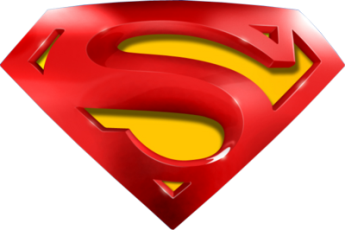 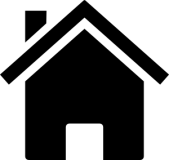 June 2018 3H Q12
Shape & Space
Basic Trigonometry
A
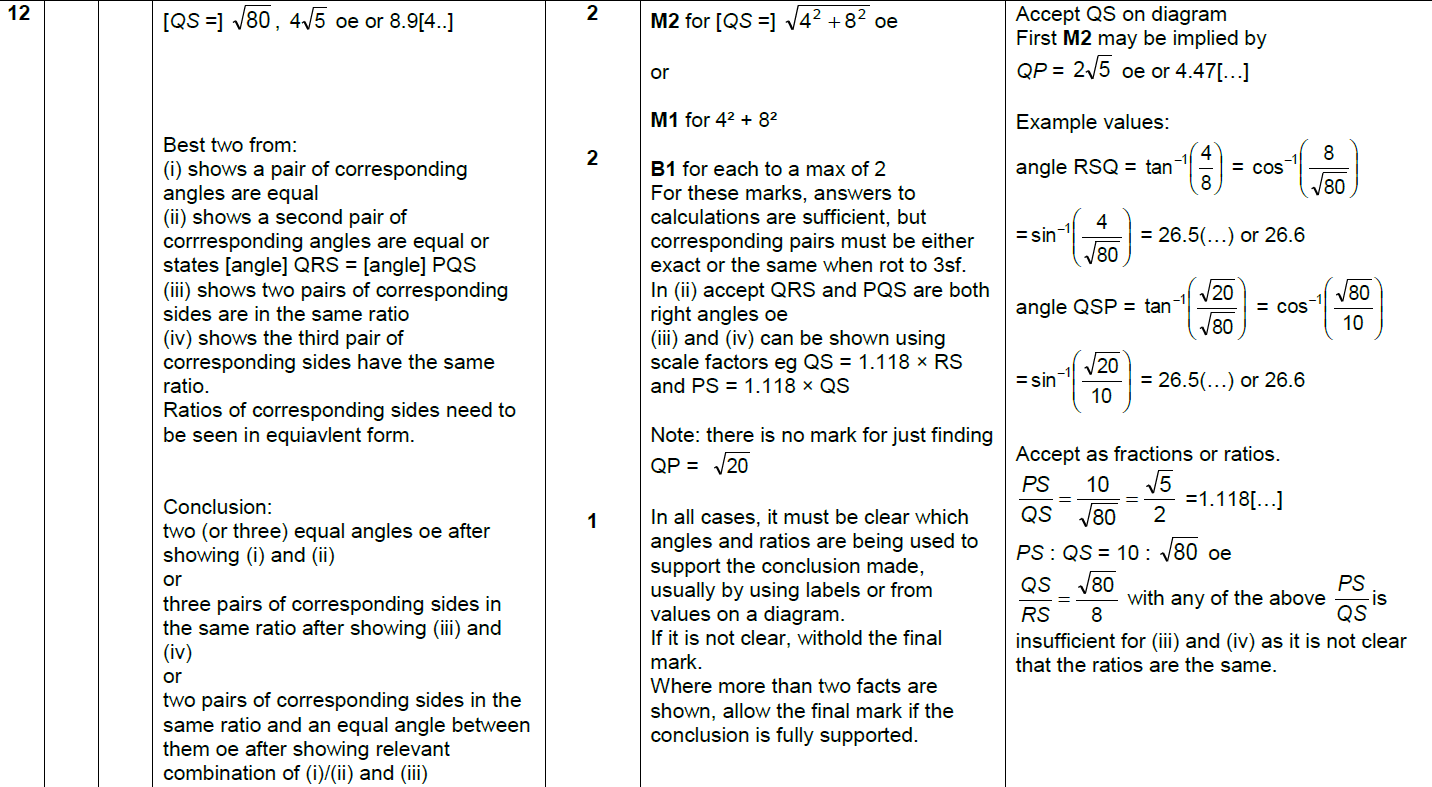 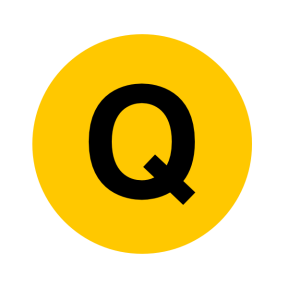 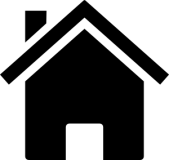 Nov 2018 1H Q20
Shape & Space
Basic Trigonometry
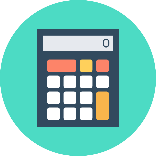 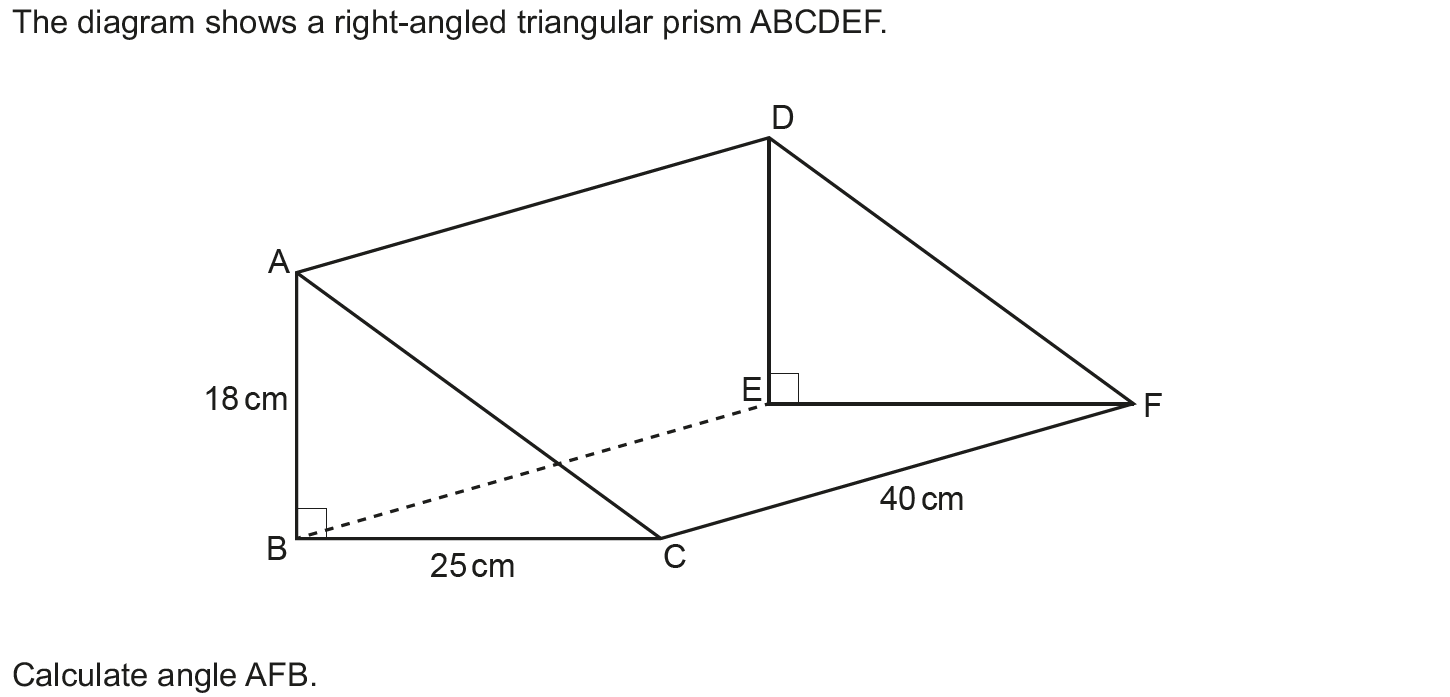 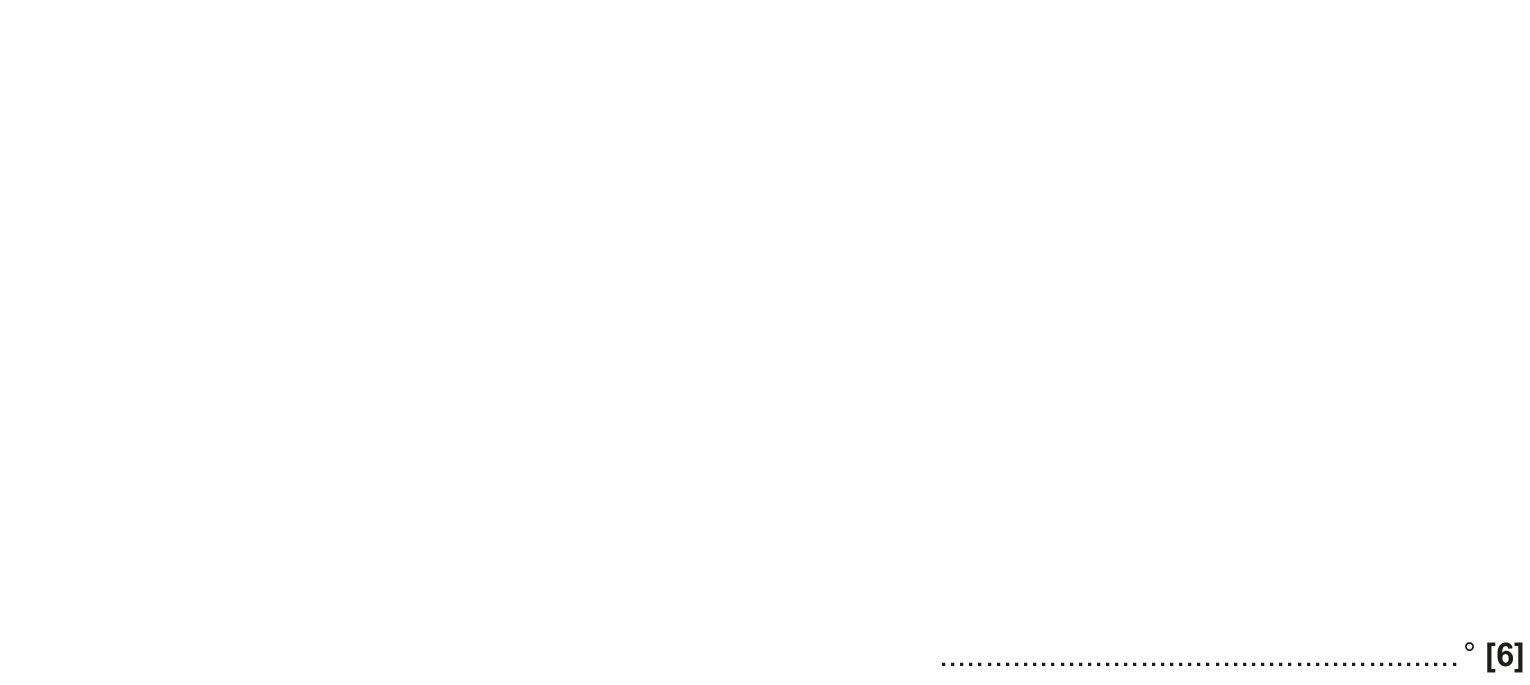 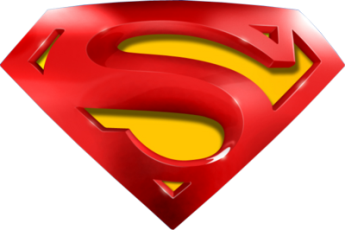 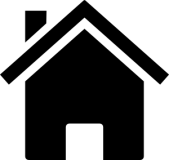 Nov 2018 1H Q20
Shape & Space
Basic Trigonometry
A
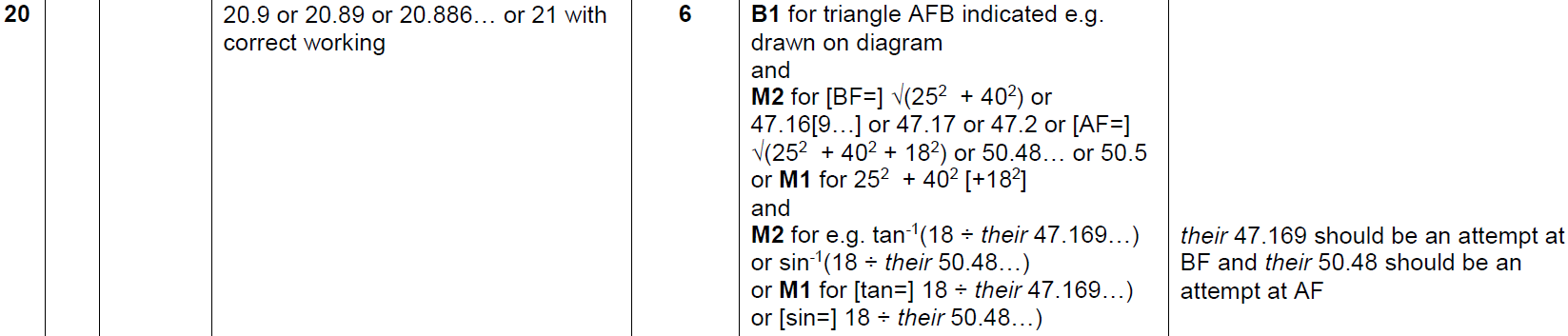 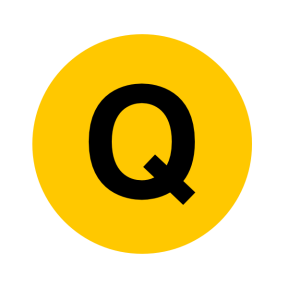 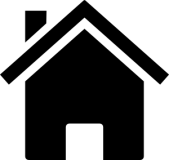 Nov 2018 2H Q13
Shape & Space
Basic Trigonometry
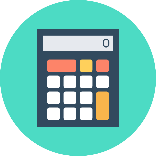 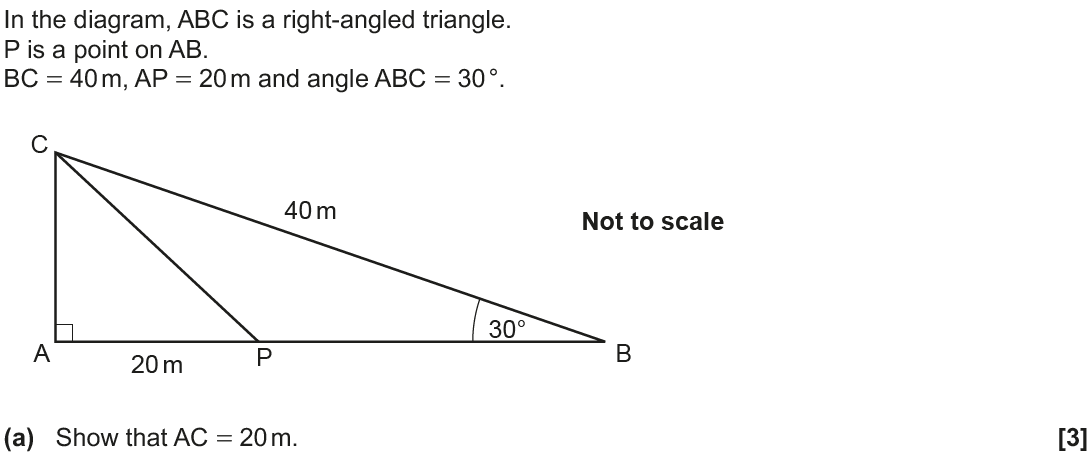 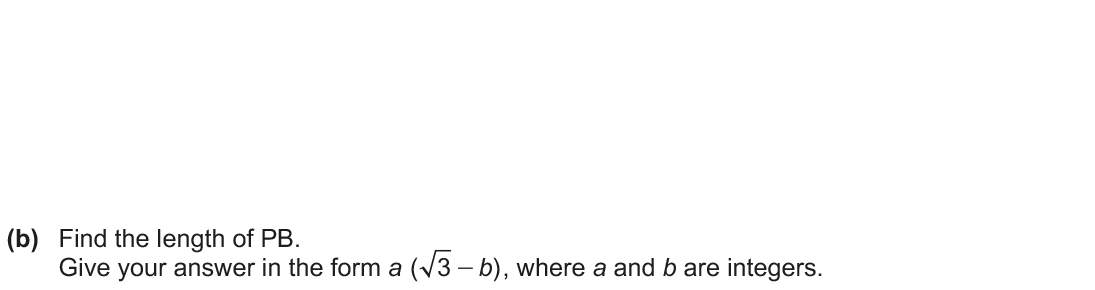 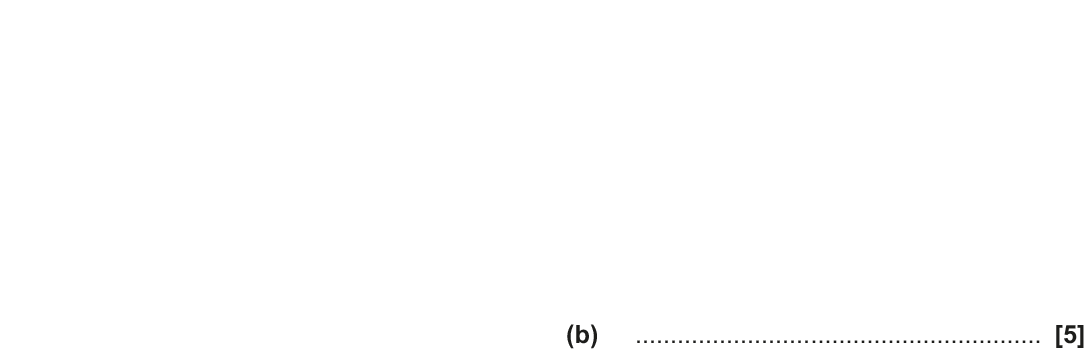 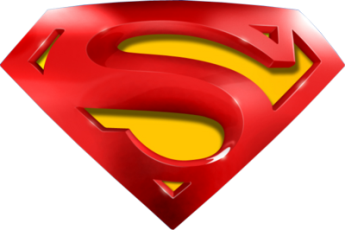 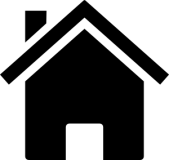 Nov 2018 2H Q13
Shape & Space
Basic Trigonometry
A
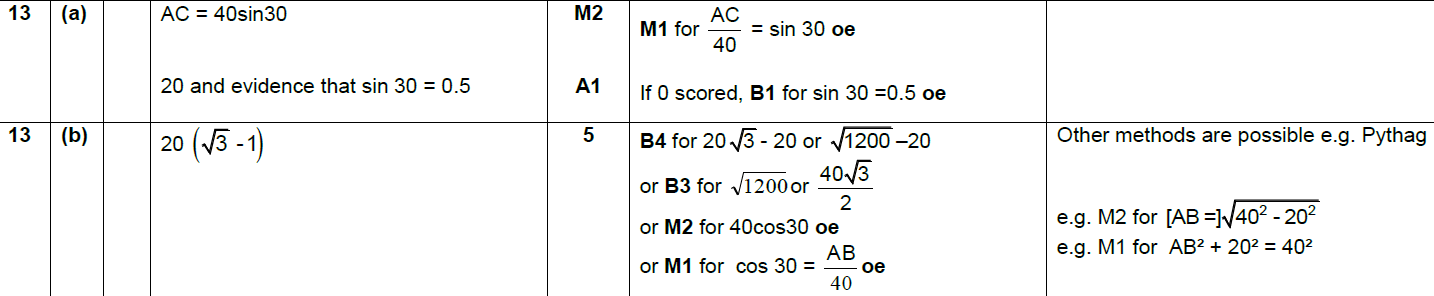 B
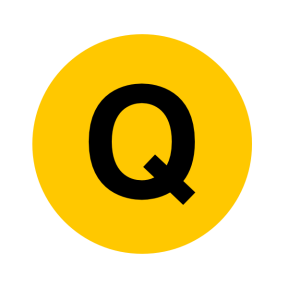 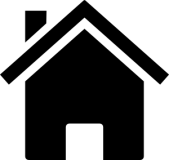 Shape & Space
Trig Exact Values & Graphs
Trig Exact Values & Graphs
SAM
2H Q17
June 2017
3H Q15
June 2018
2H Q11
Practice
2H Q13
Nov 2017
2H Q8
Nov 2018
2H Q13
Practice
2H Q16
May 2018
1H Q17
Nov 2018
3H Q18
Solving equations
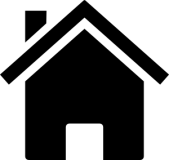 Graphs
SAM 2H Q17
Shape & Space
Trig Exact Values & Graphs
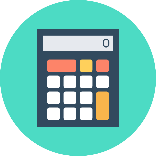 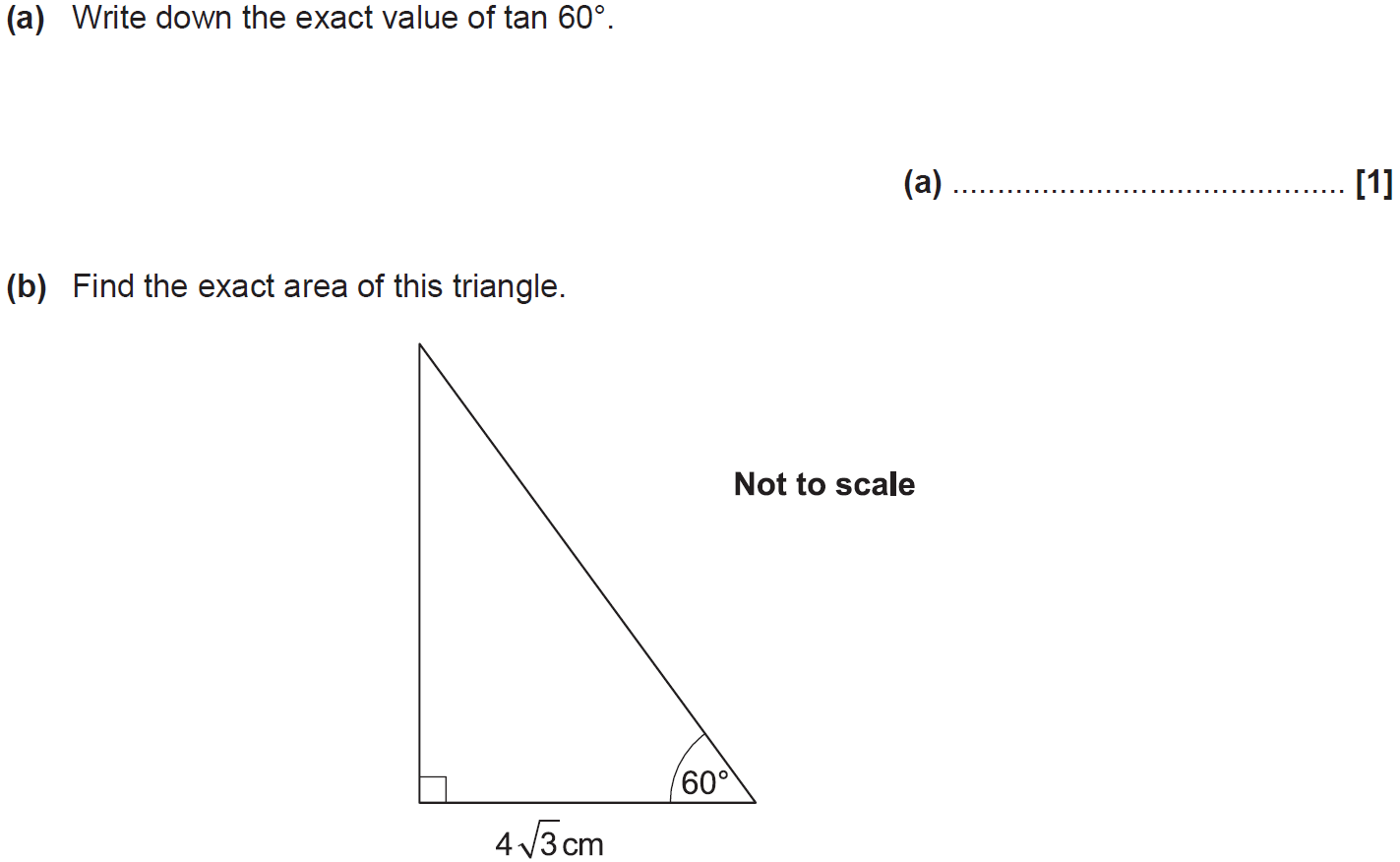 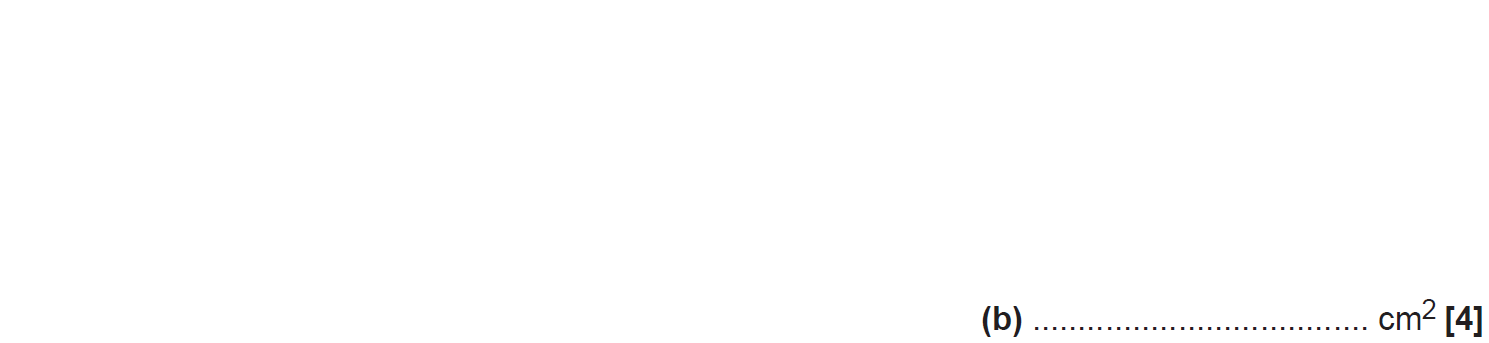 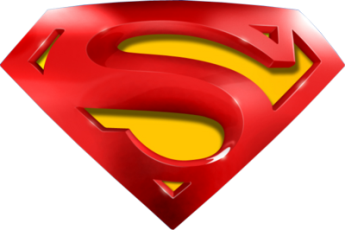 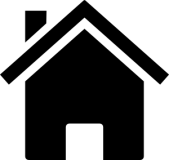 SAM 2H Q17
Shape & Space
Trig Exact Values & Graphs
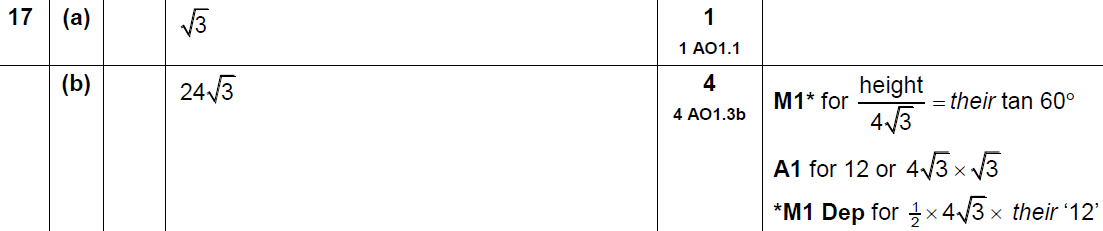 A
B
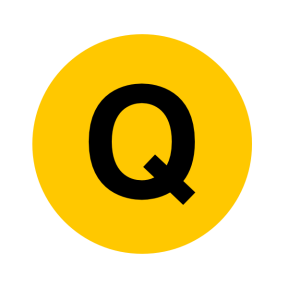 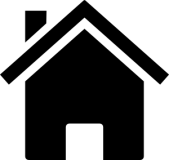 Practice 2H Q13
Shape & Space
Trig Exact Values & Graphs
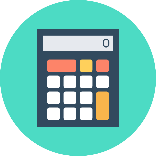 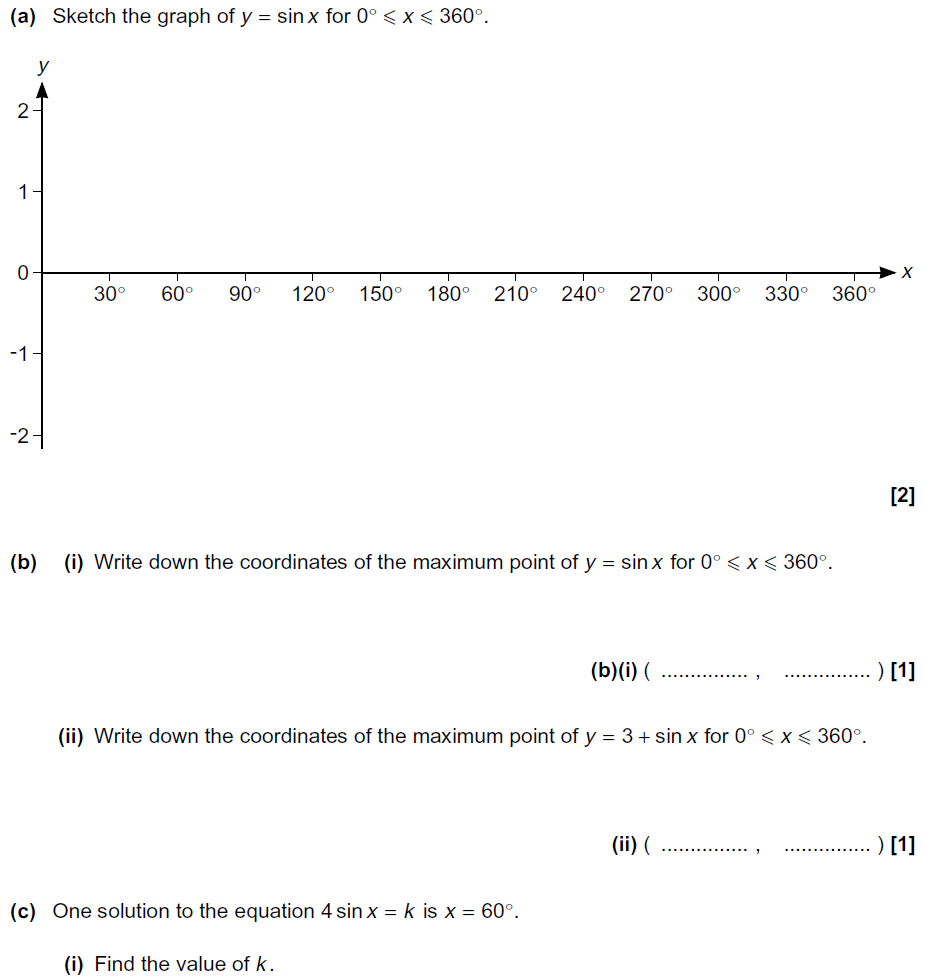 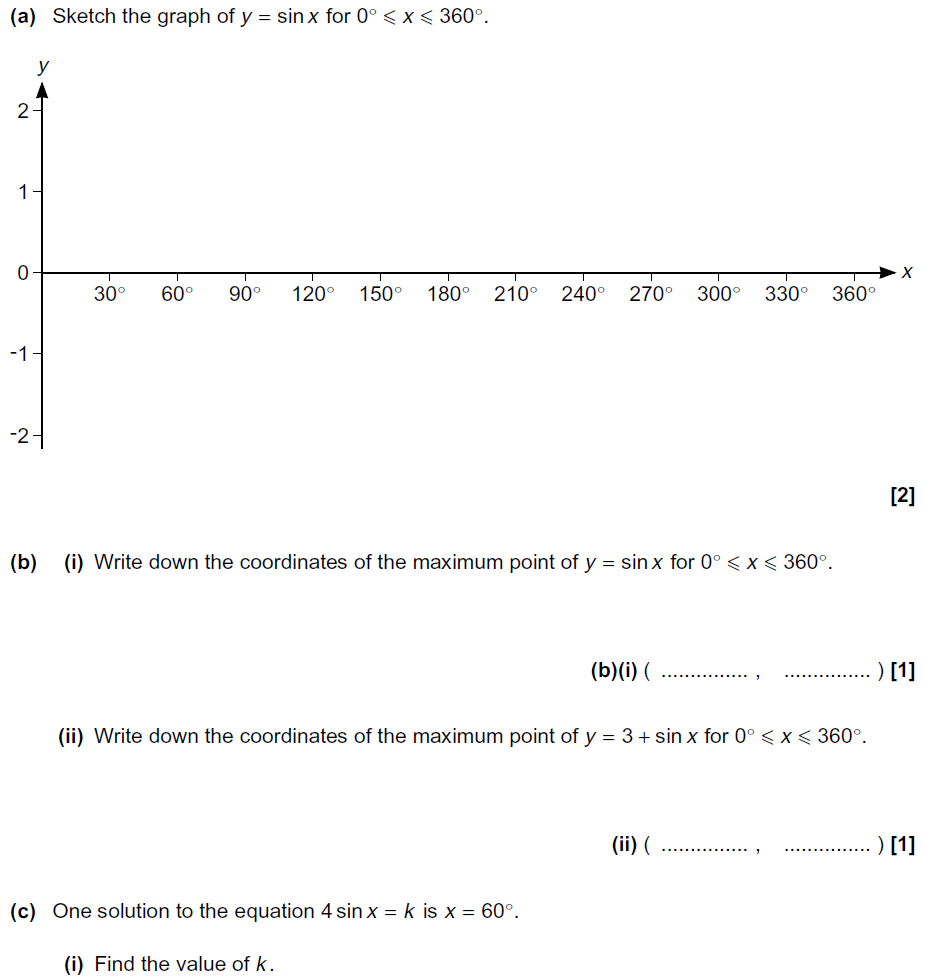 Show Graph
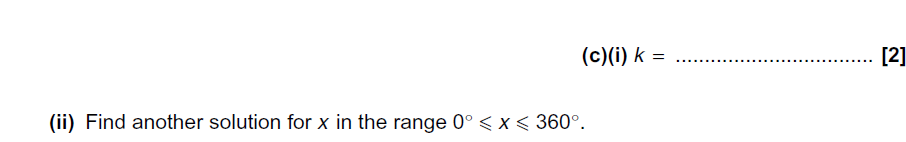 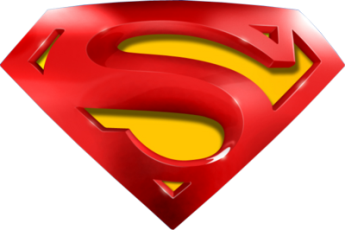 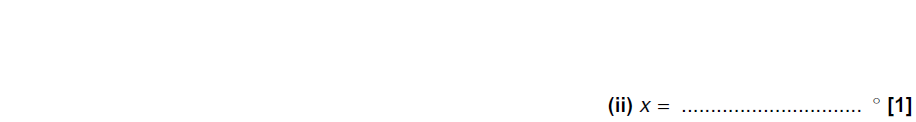 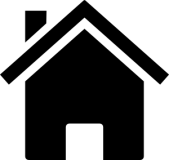 Practice 2H Q13
Shape & Space
Trig Exact Values & Graphs
A
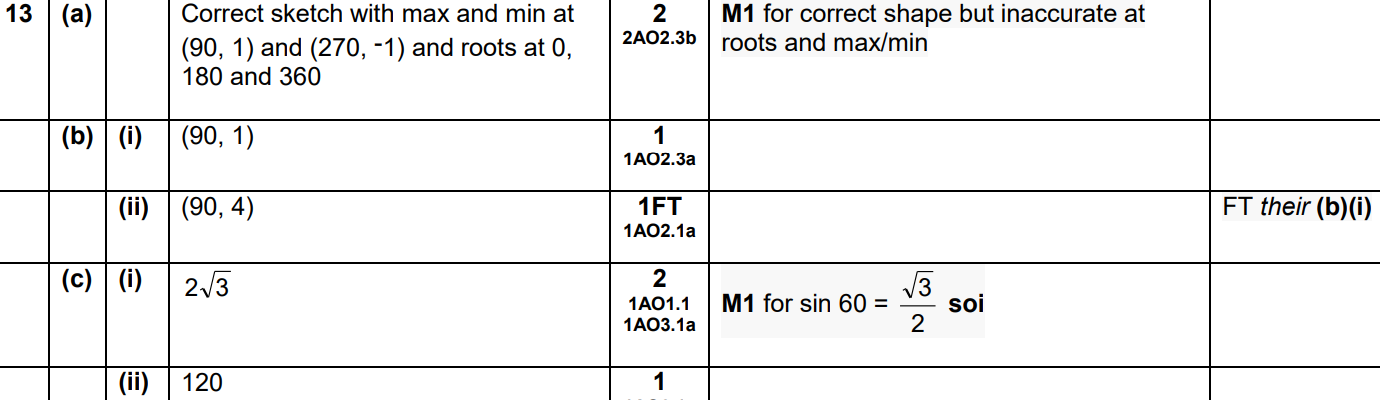 B (i)
B (ii)
C (i)
C (ii)
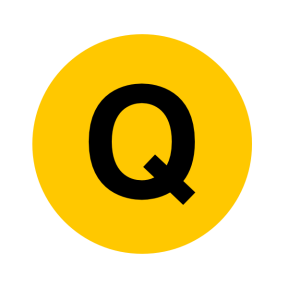 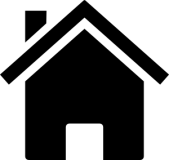 Practice 2H Q16
Shape & Space
Trig Exact Values & Graphs
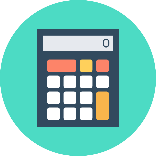 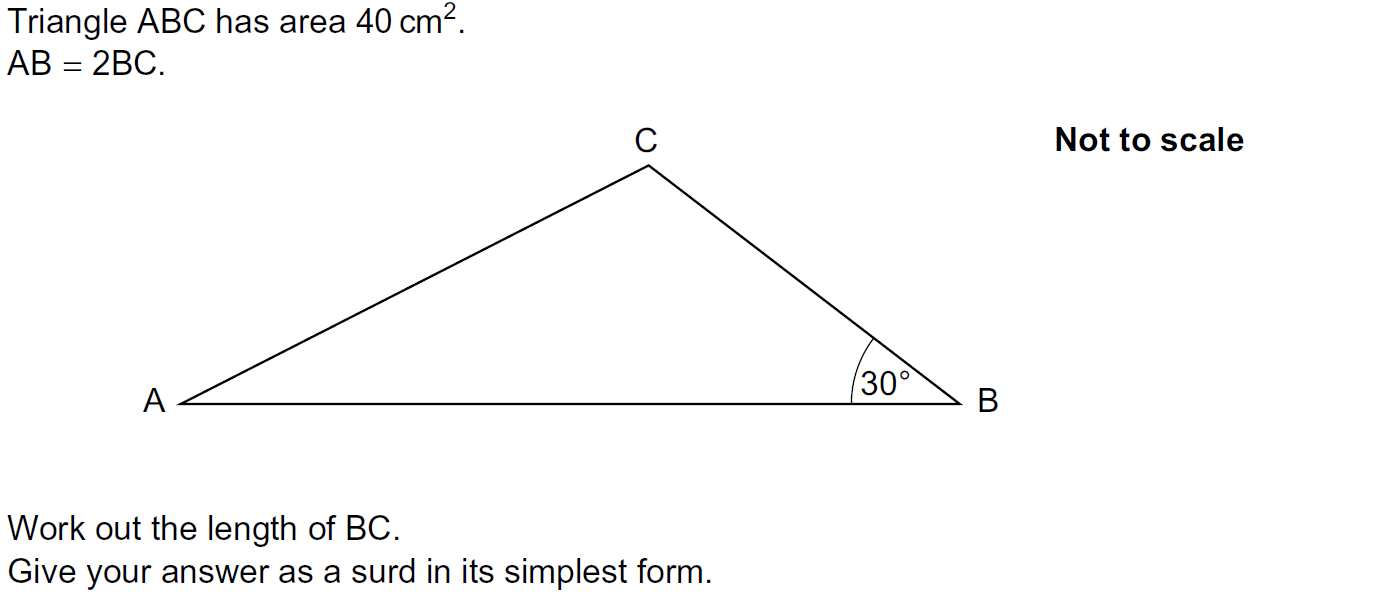 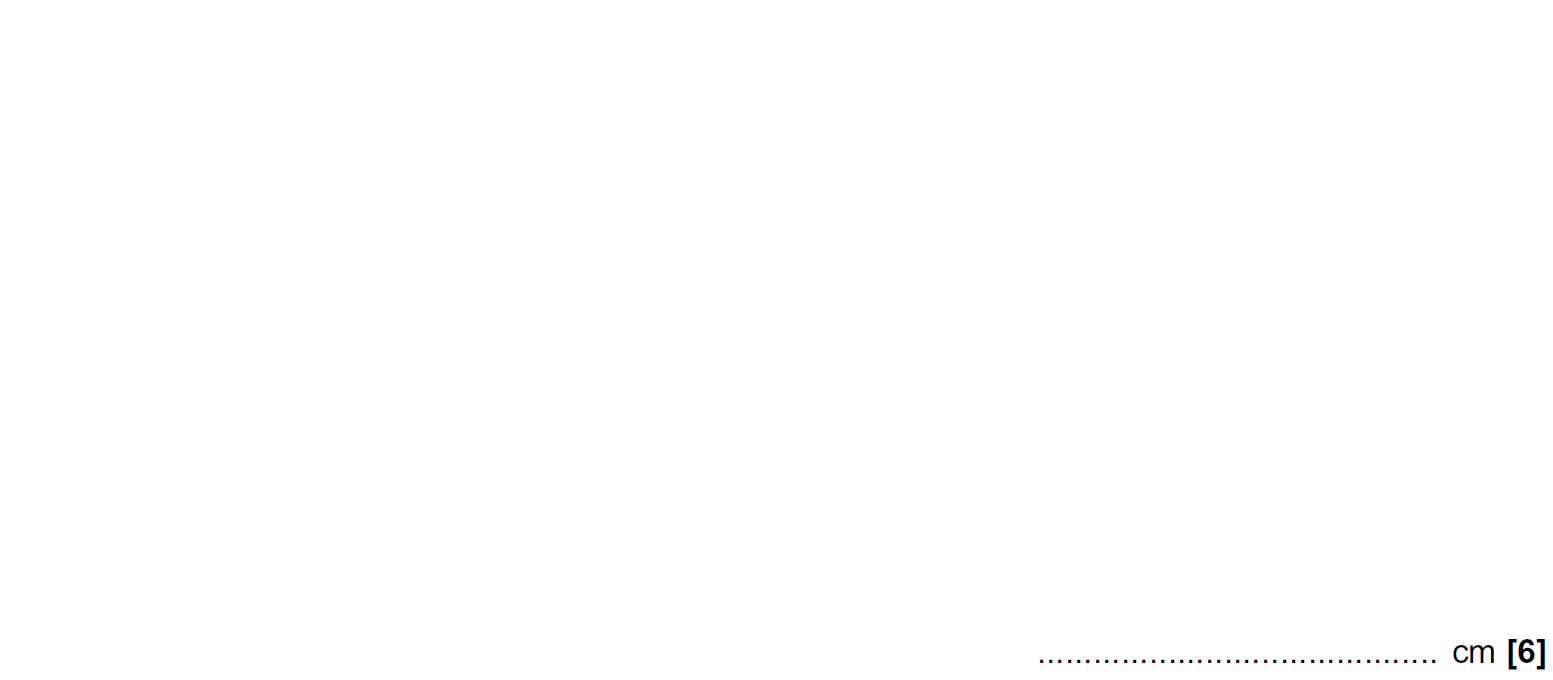 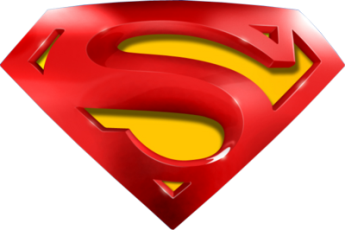 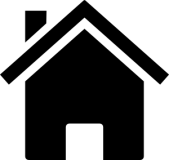 Practice 2H Q16
Shape & Space
Trig Exact Values & Graphs
A
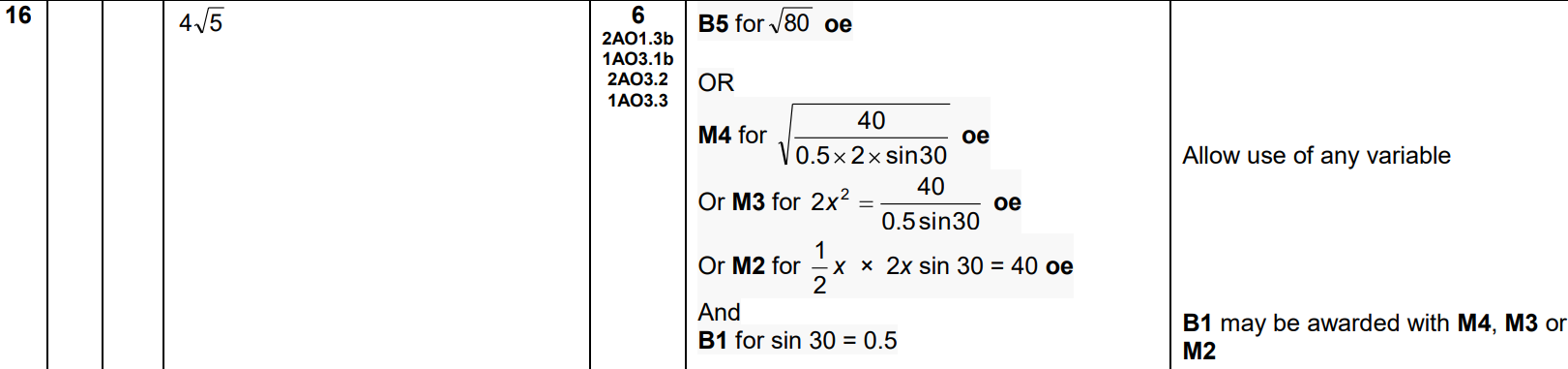 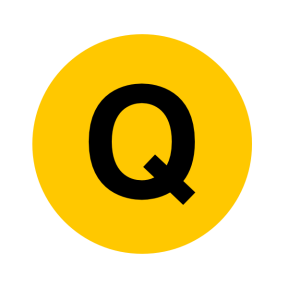 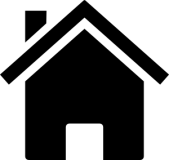 June 2017 3H Q15
Shape & Space
Trig Exact Values & Graphs
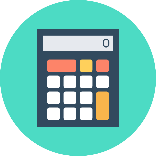 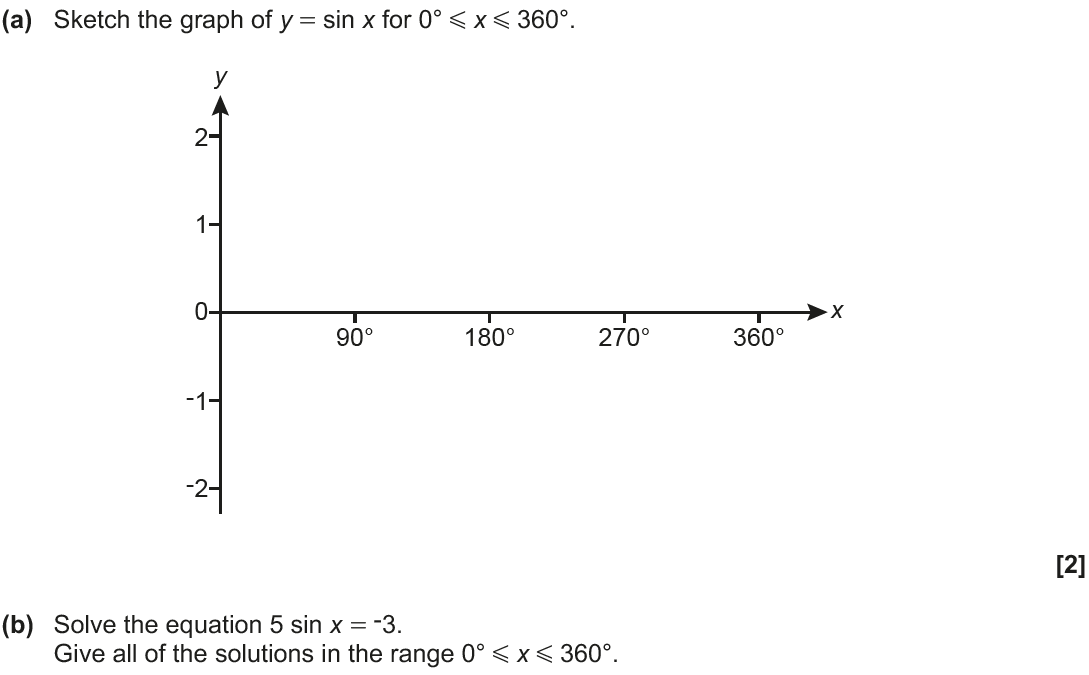 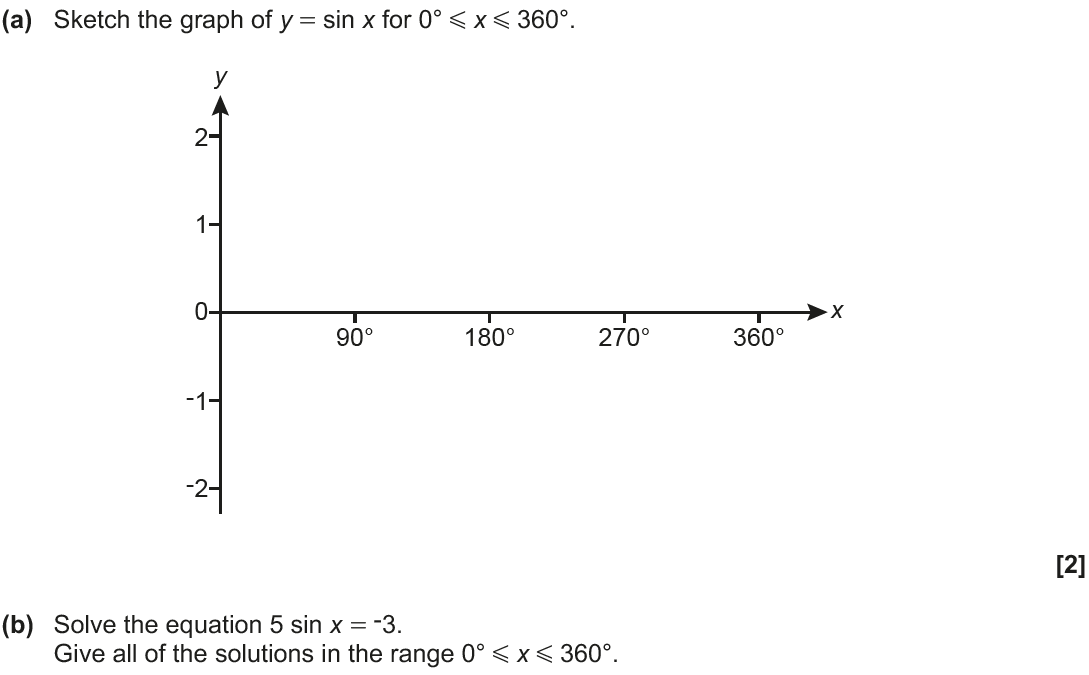 Show Graph
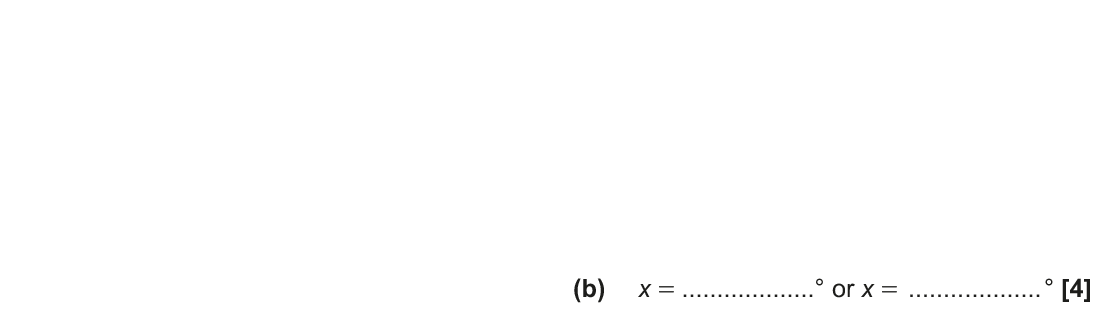 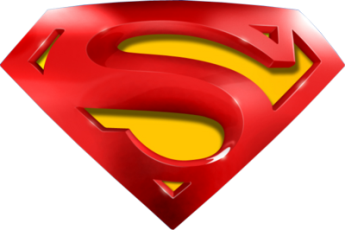 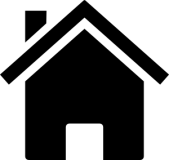 June 2017 3H Q15
Shape & Space
Trig Exact Values & Graphs
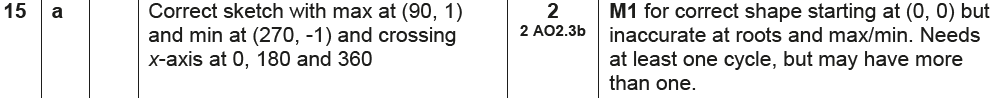 A
B
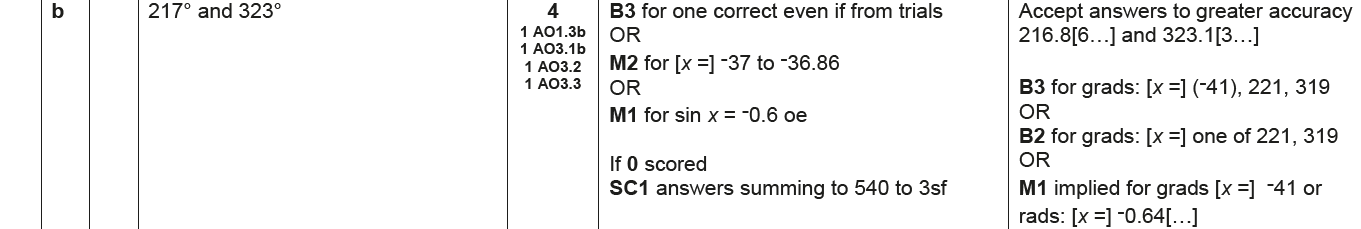 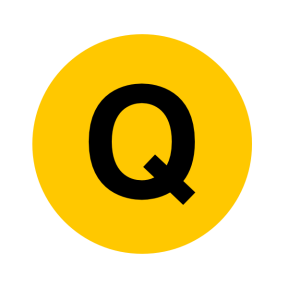 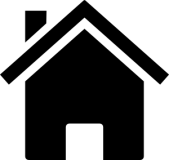 Nov 2017 2H Q8
Shape & Space
Trig Exact Values & Graphs
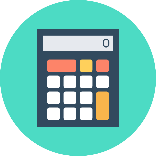 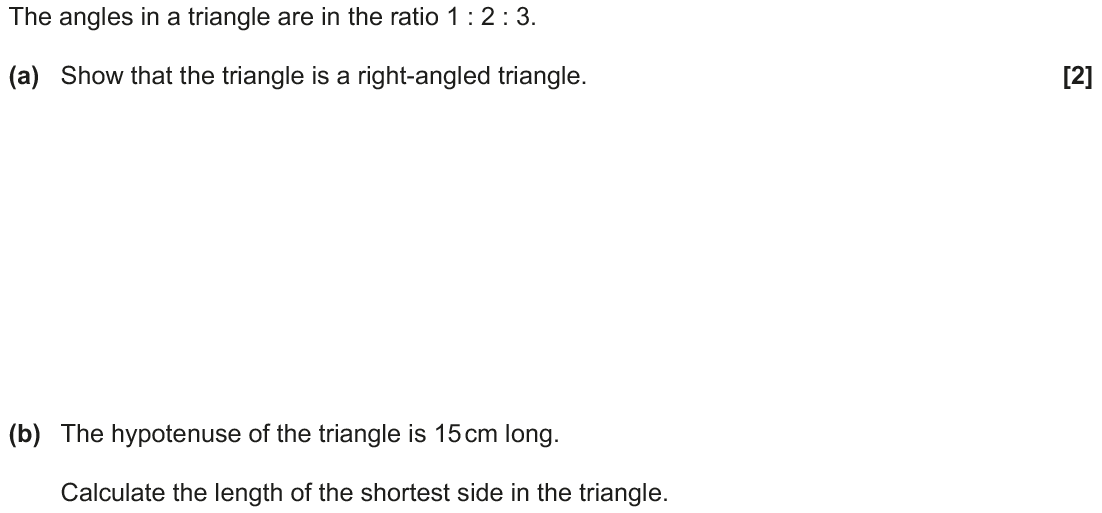 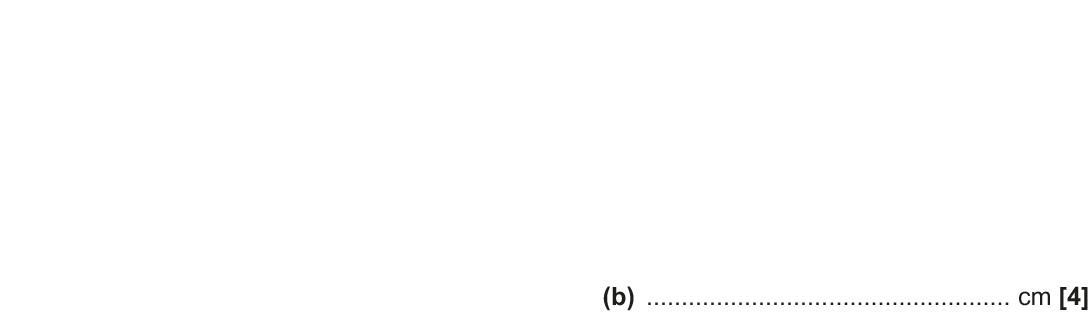 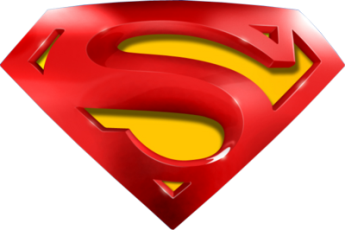 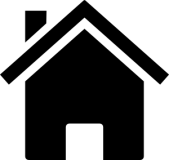 Nov 2017 2H Q8
Shape & Space
Trig Exact Values & Graphs
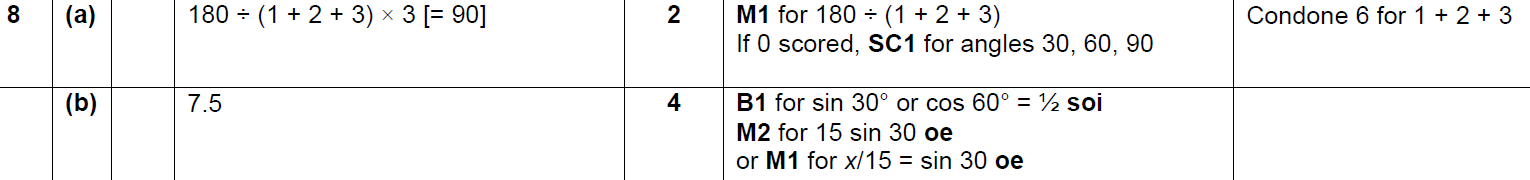 A
B
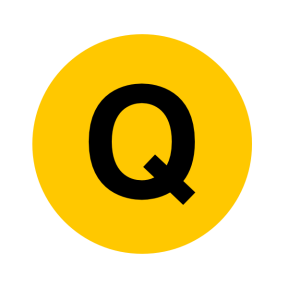 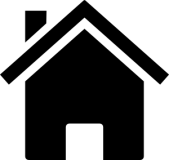 May 2018 1H Q17
Shape & Space
Trig Exact Values & Graphs
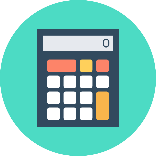 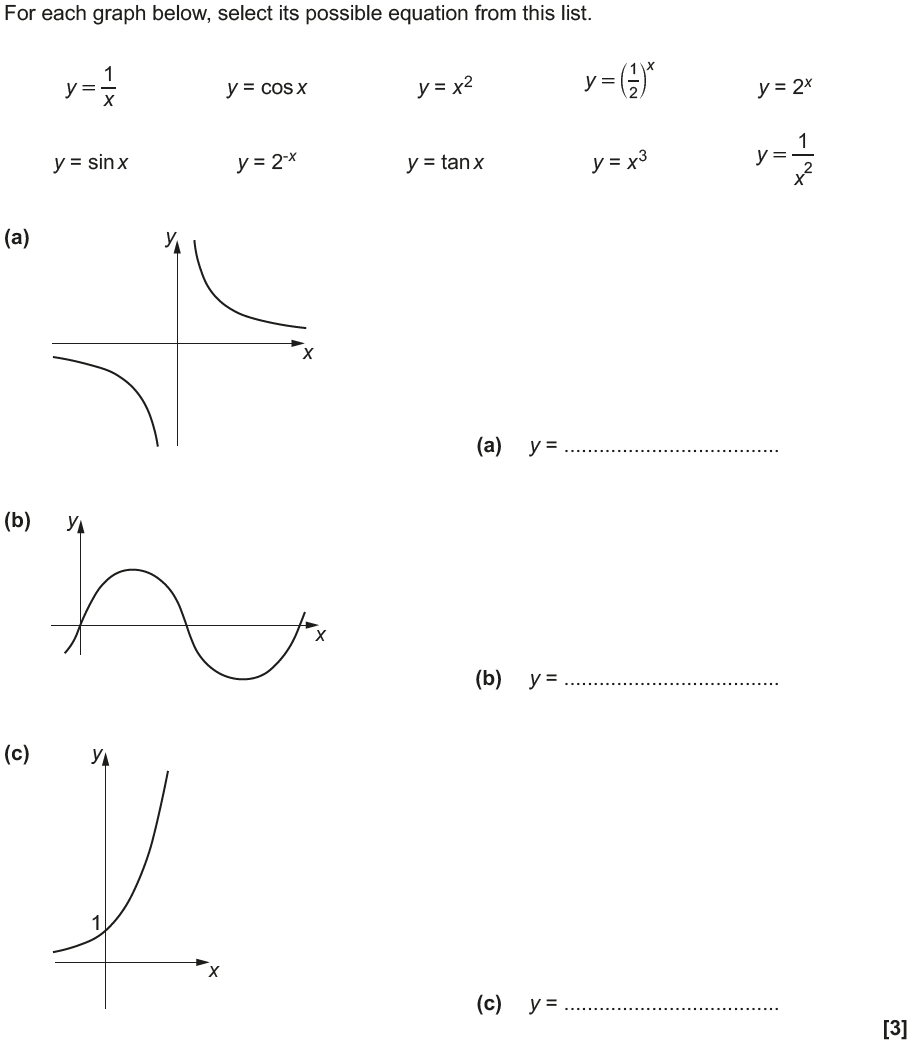 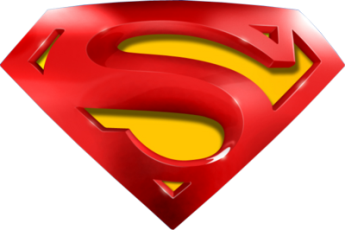 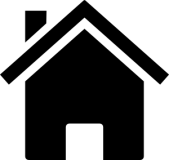 May 2018 1H Q17
Shape & Space
Trig Exact Values & Graphs
A
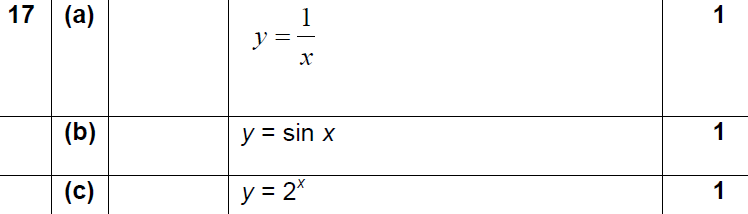 B
C
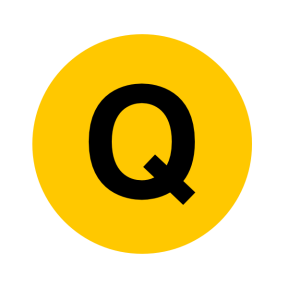 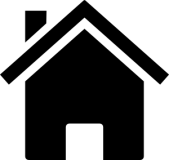 June 2018 2H Q11
Shape & Space
Trig Exact Values & Graphs
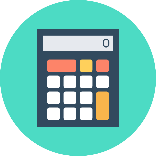 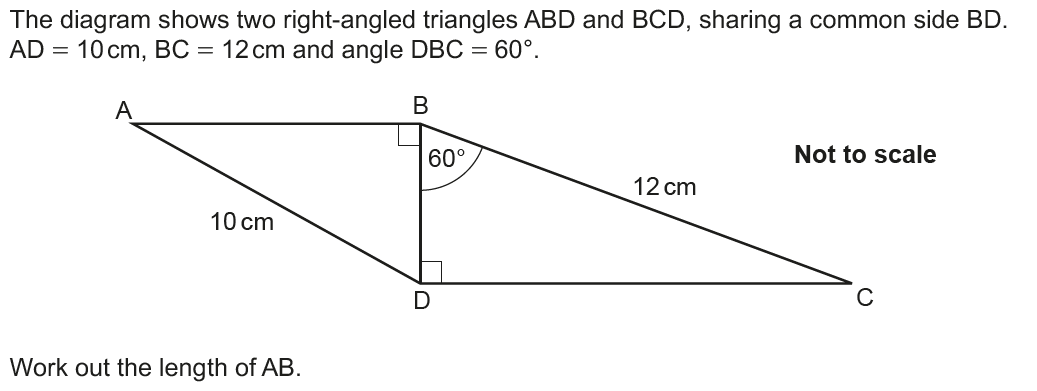 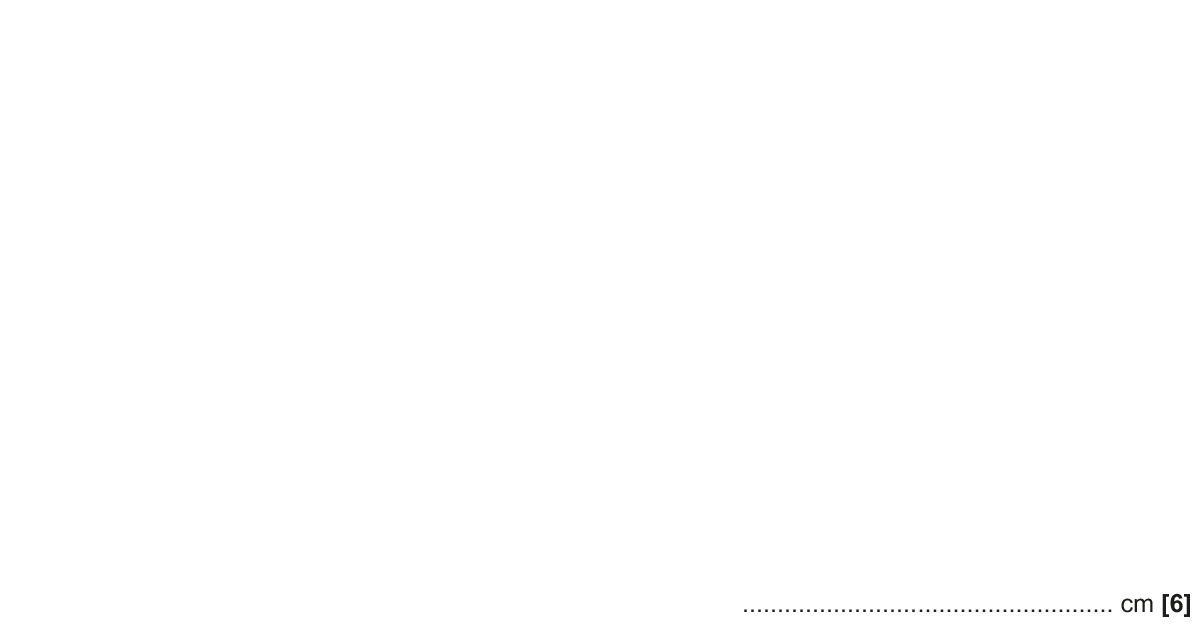 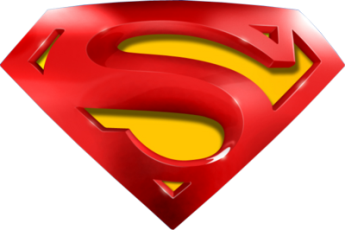 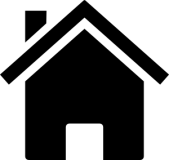 June 2018 2H Q11
Shape & Space
Trig Exact Values & Graphs
A
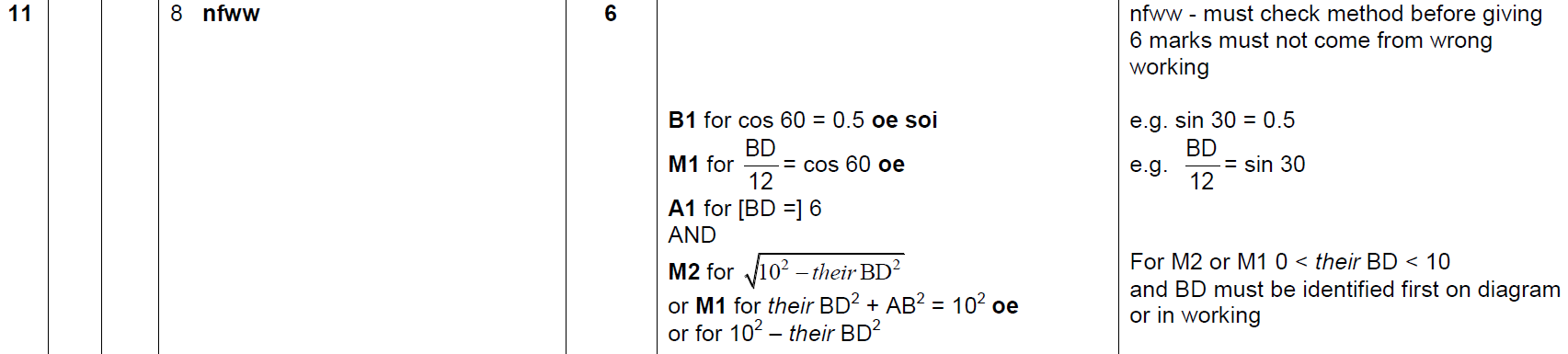 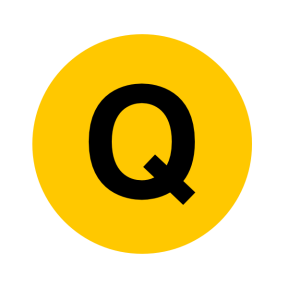 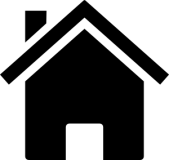 Nov 2018 2H Q13
Shape & Space
Trig Exact Values & Graphs
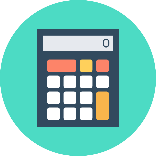 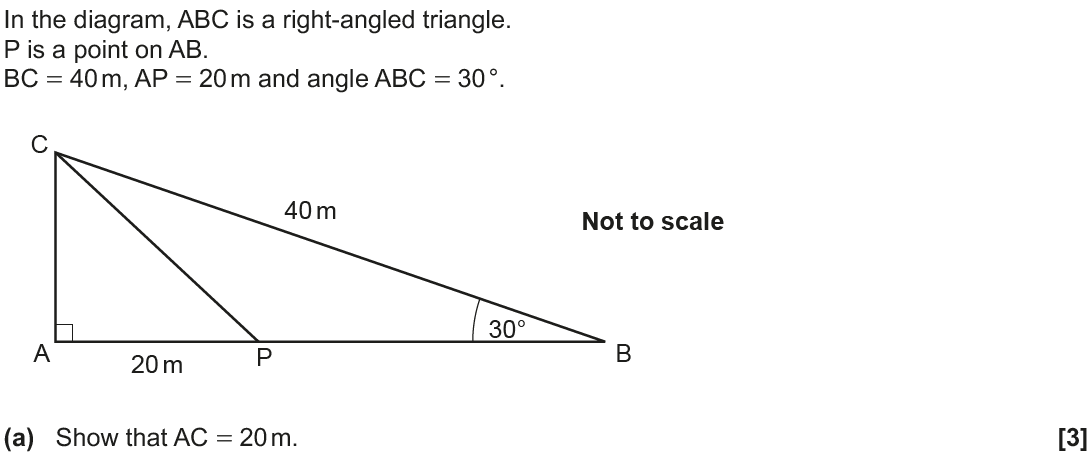 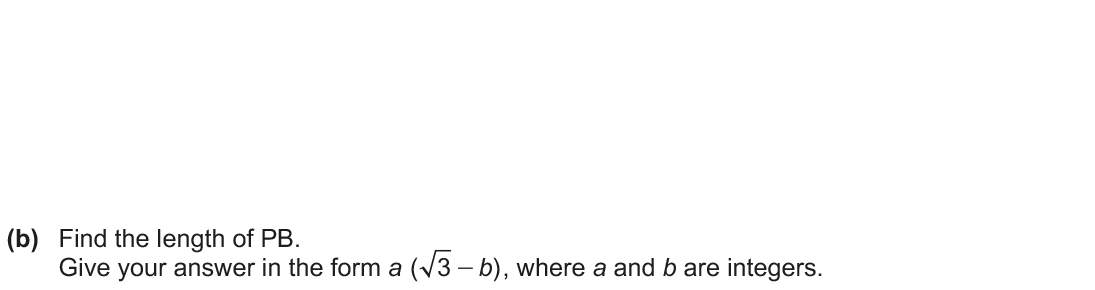 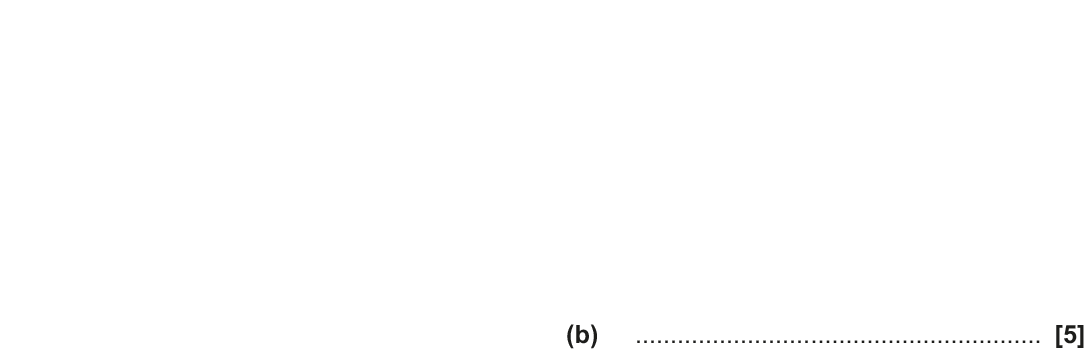 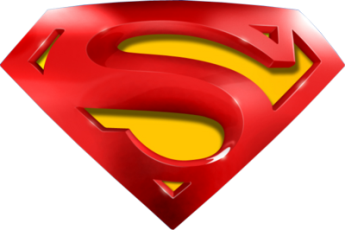 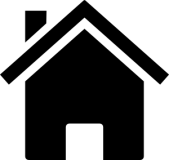 Nov 2018 2H Q13
Shape & Space
Trig Exact Values & Graphs
A
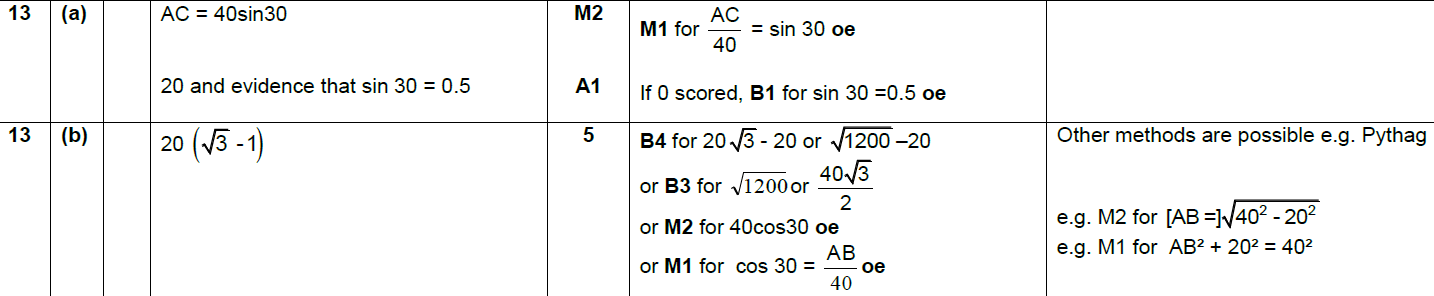 B
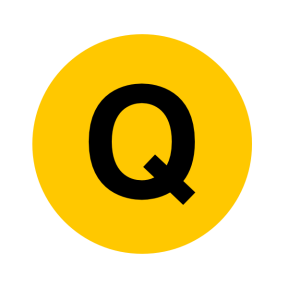 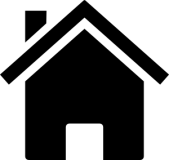 Nov 2018 3H Q18
Shape & Space
Trig Exact Values & Graphs
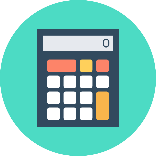 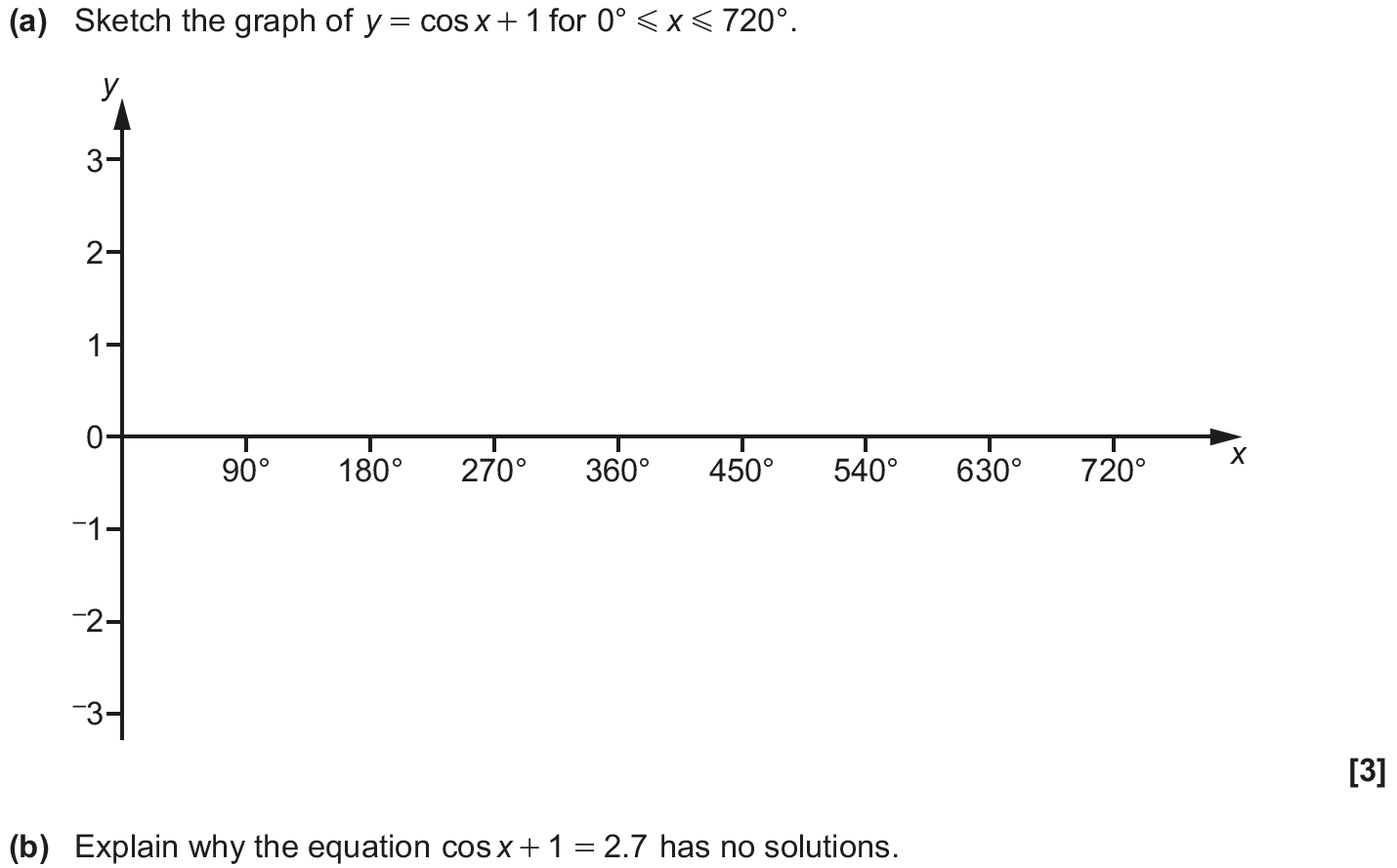 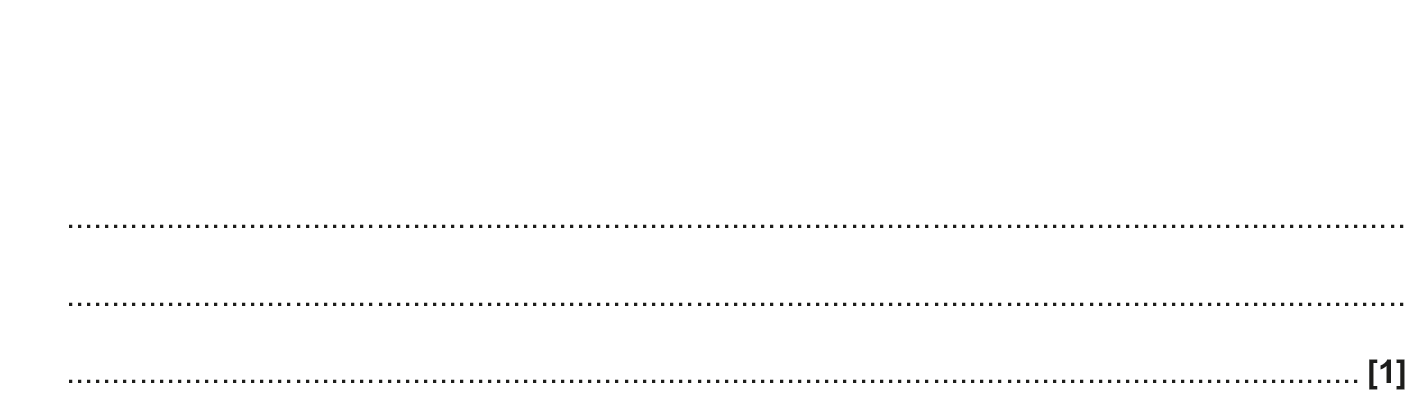 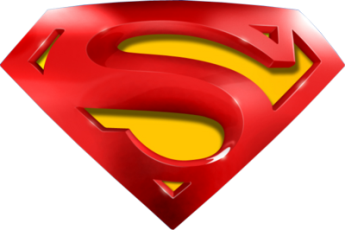 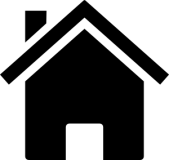 Nov 2018 3H Q18
Shape & Space
Trig Exact Values & Graphs
A
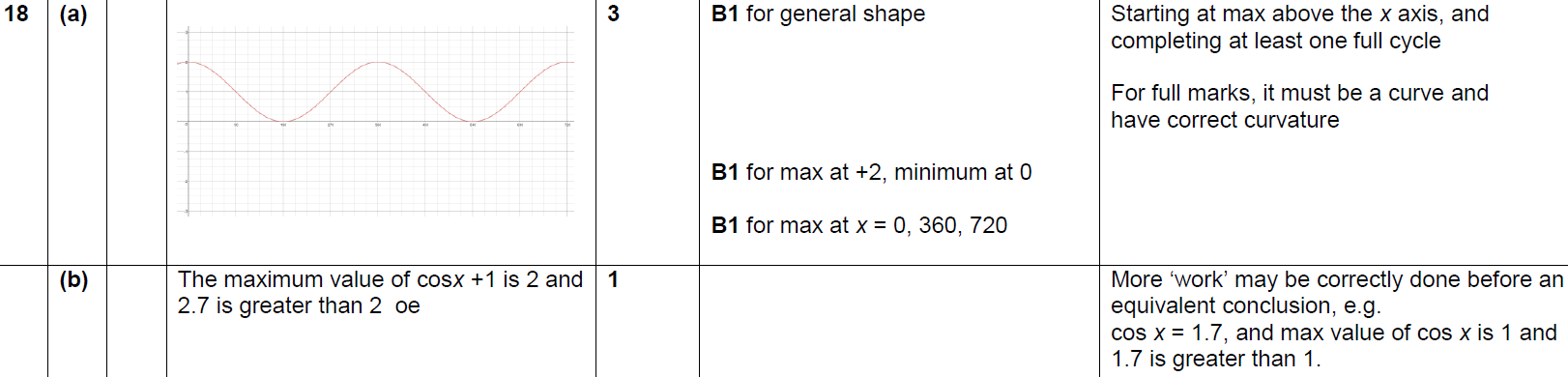 B
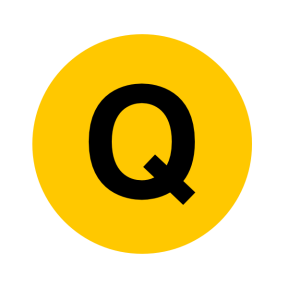 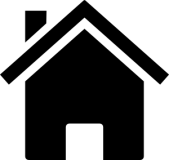 Advanced Trigonometry
Shape & Space
Advanced Trigonometry
May 2017
1H Q14
SAM
3H Q13
June 2017
2H Q20
SAM
3H Q16
Nov 2017
1H Q17
Practice
2H Q16
May 2018
1H Q18
Practice
3H Q16
Nov 2018
3H Q19
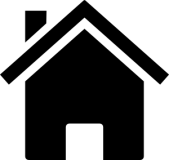 Area
SAM 3H Q13
Shape & Space
Advanced Trigonometry
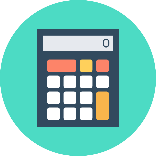 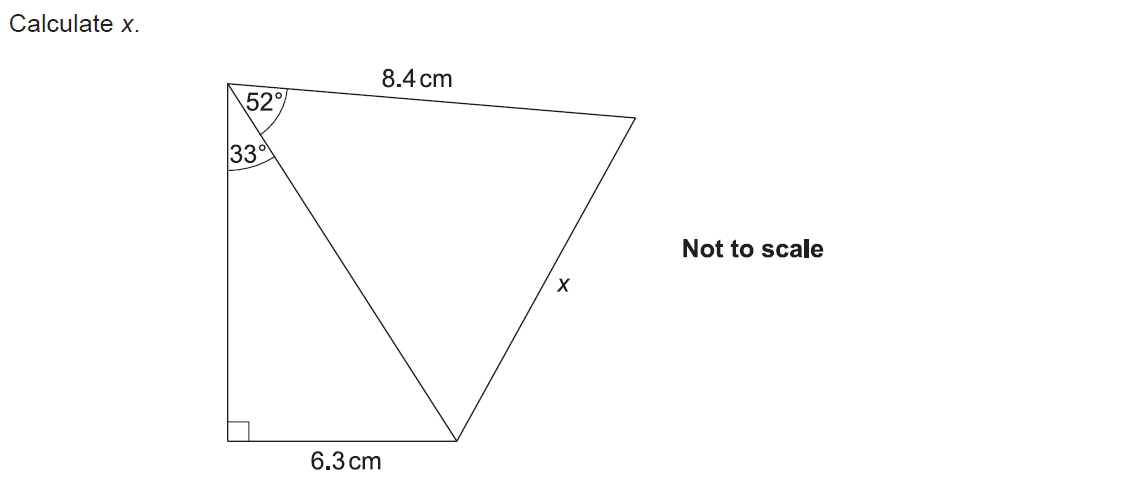 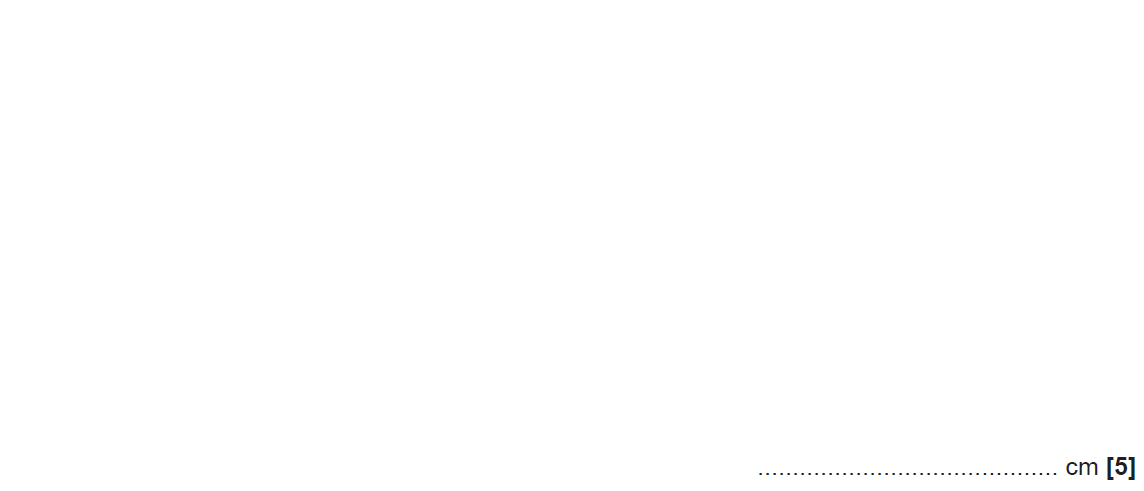 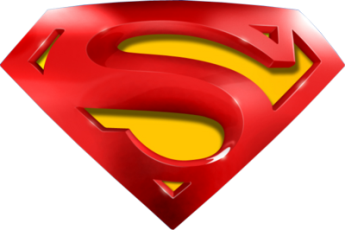 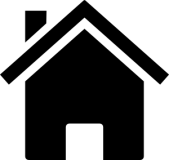 SAM 3H Q13
Shape & Space
Advanced Trigonometry
A
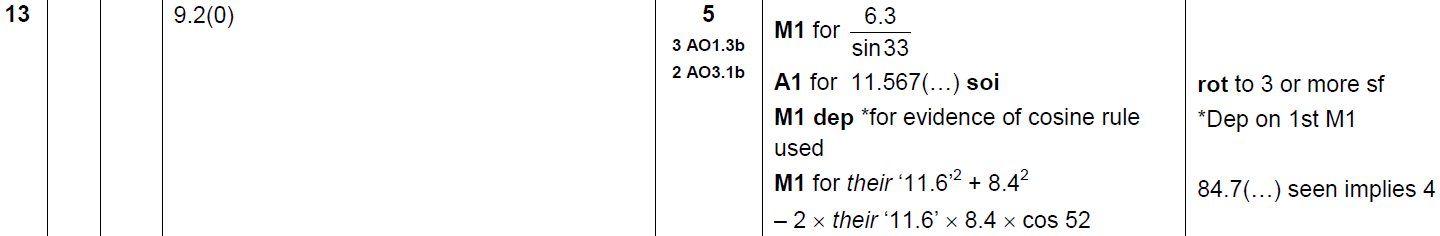 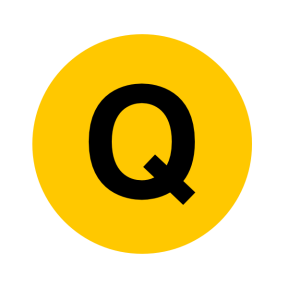 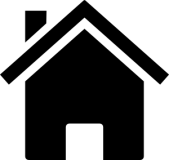 SAM 3H Q16
Shape & Space
Advanced Trigonometry
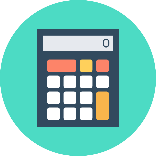 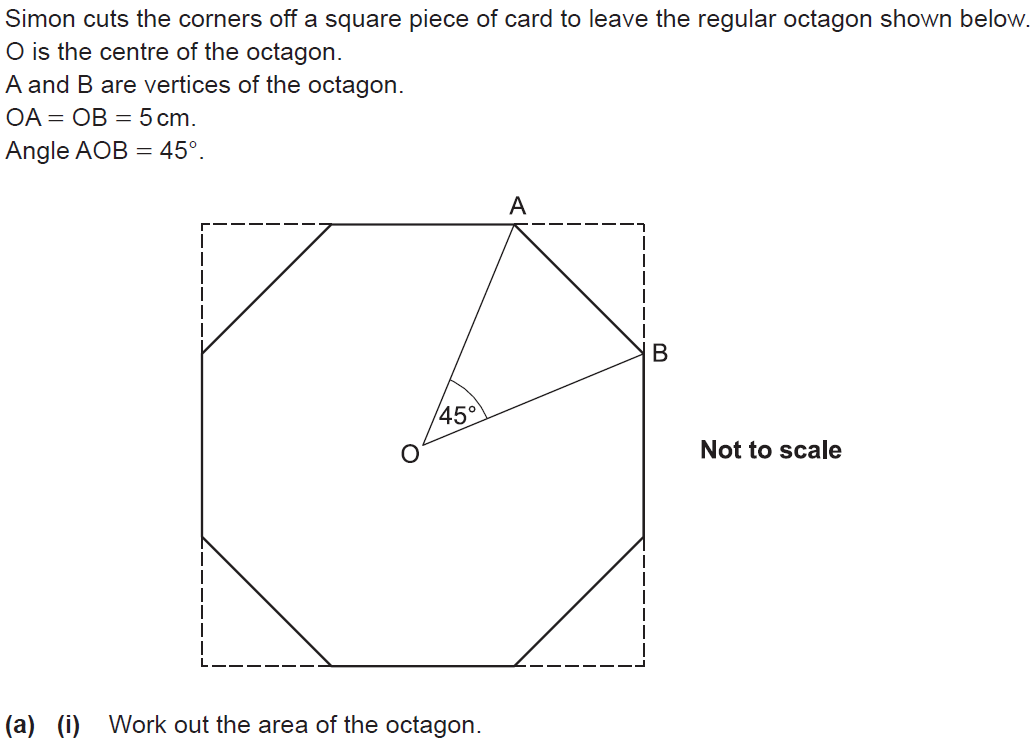 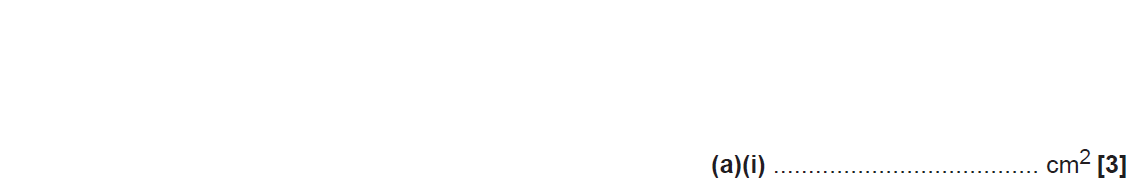 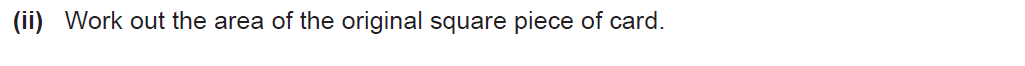 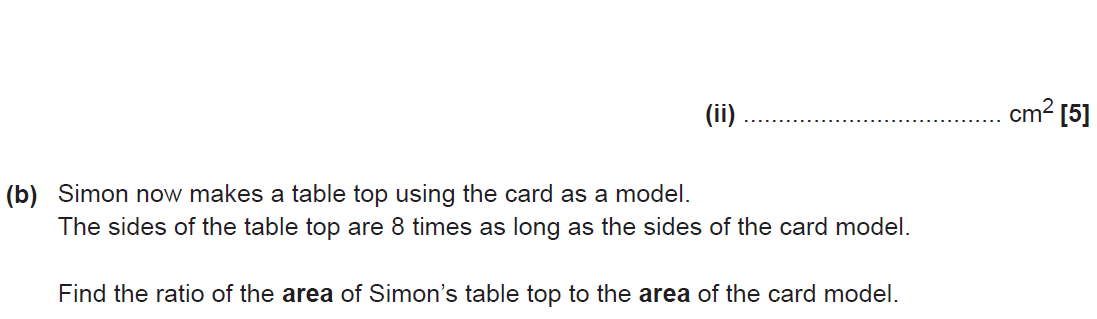 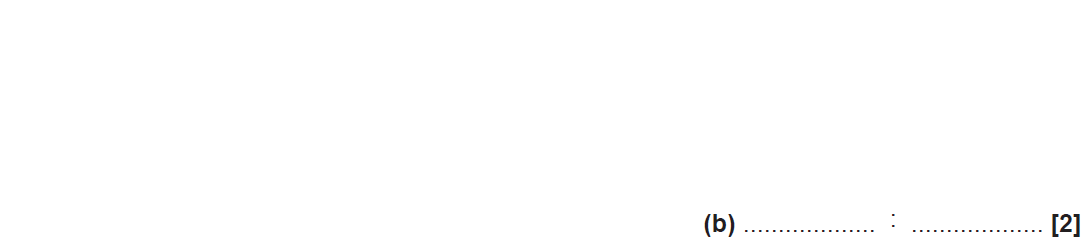 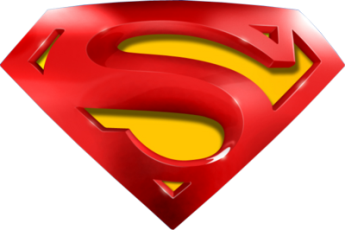 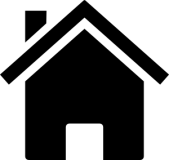 SAM 3H Q16
Shape & Space
Advanced Trigonometry
A (i)
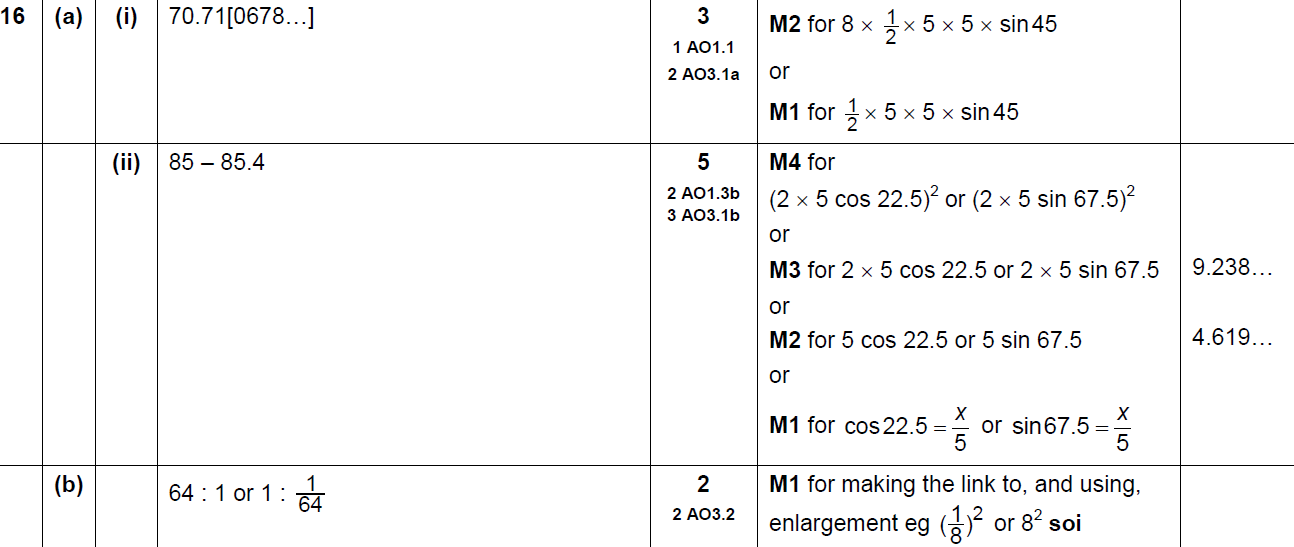 A (ii)
B
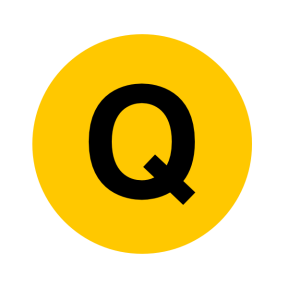 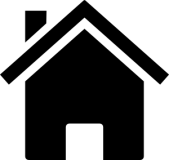 Practice 2H Q16
Shape & Space
Advanced Trigonometry
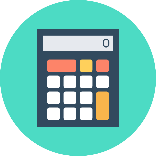 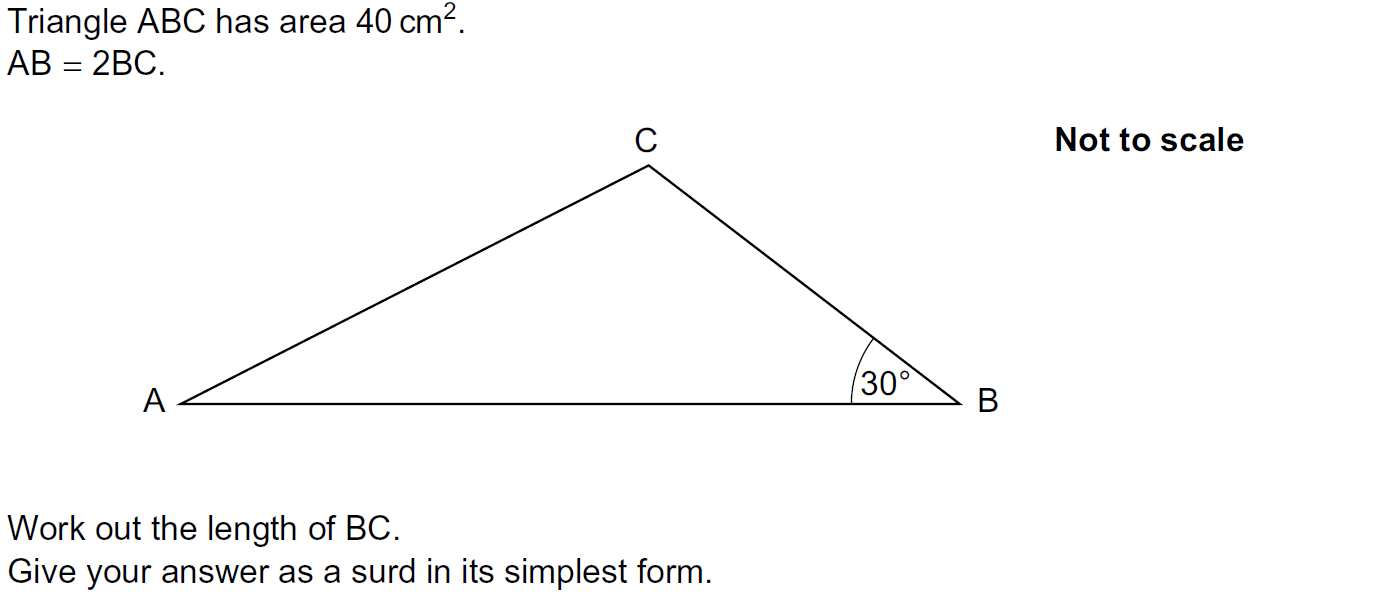 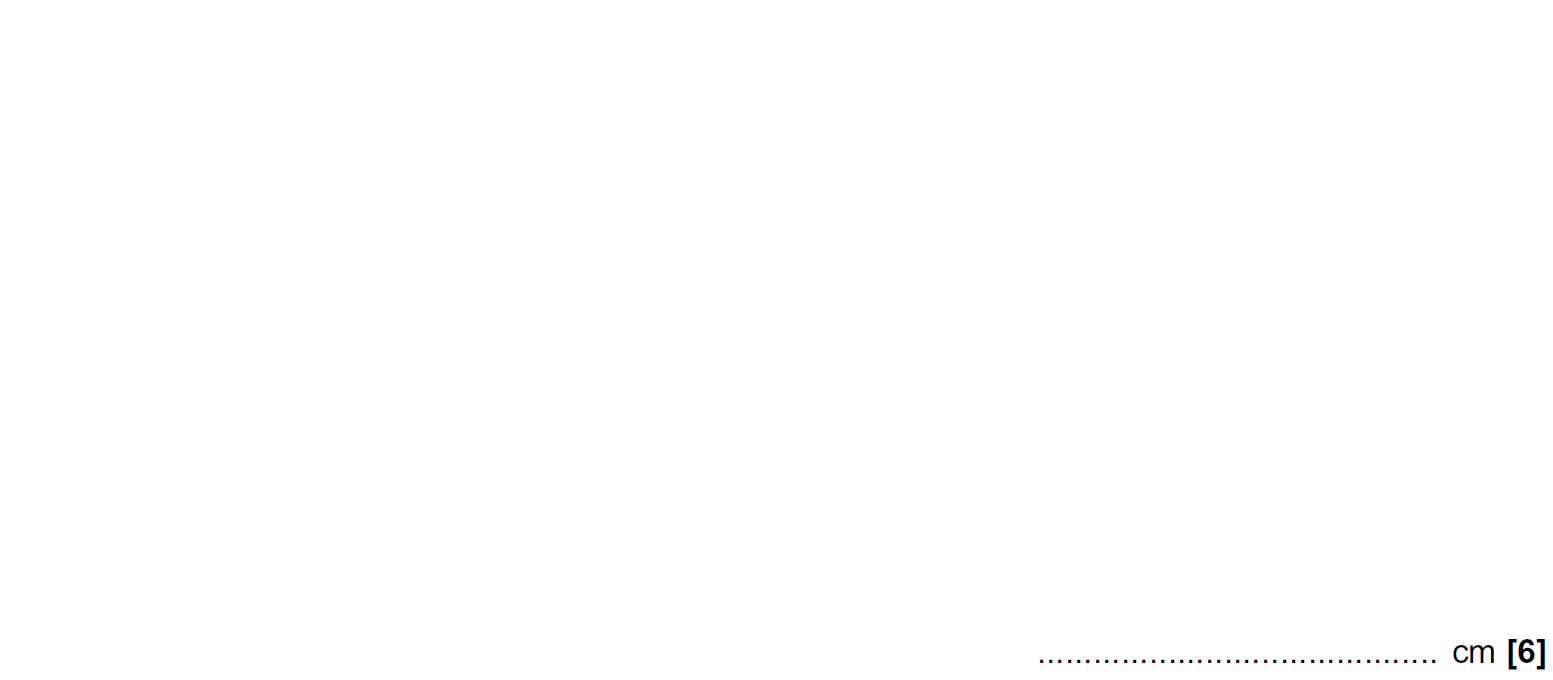 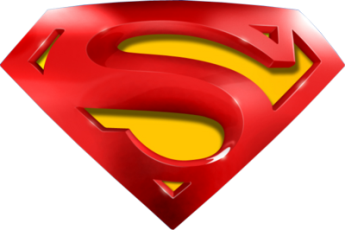 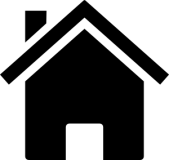 Practice 2H Q16
Shape & Space
Advanced Trigonometry
A
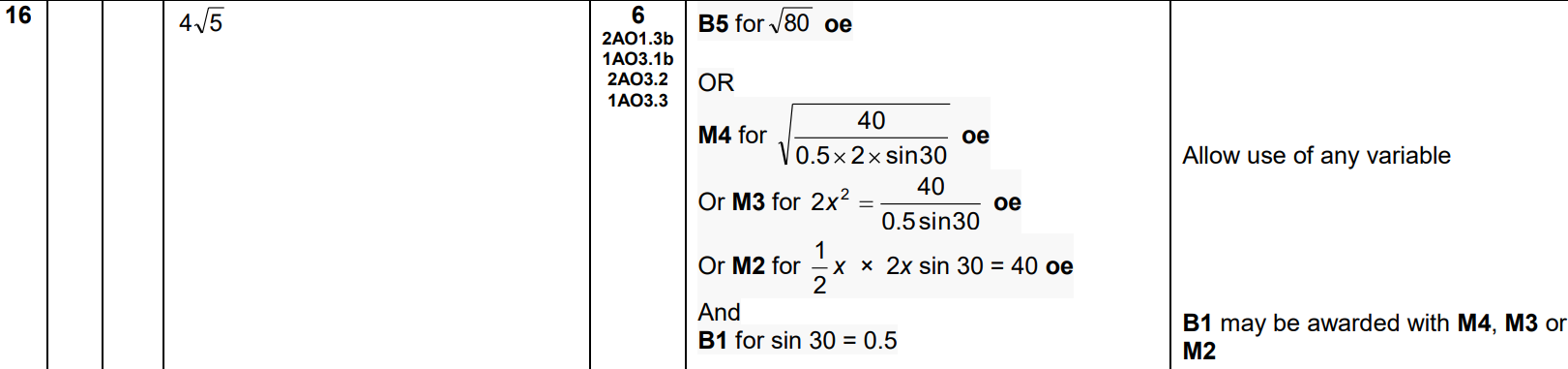 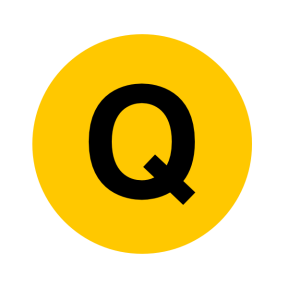 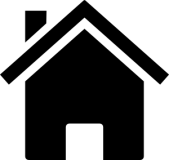 Practice 3H Q16
Shape & Space
Advanced Trigonometry
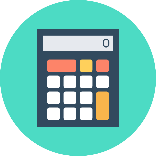 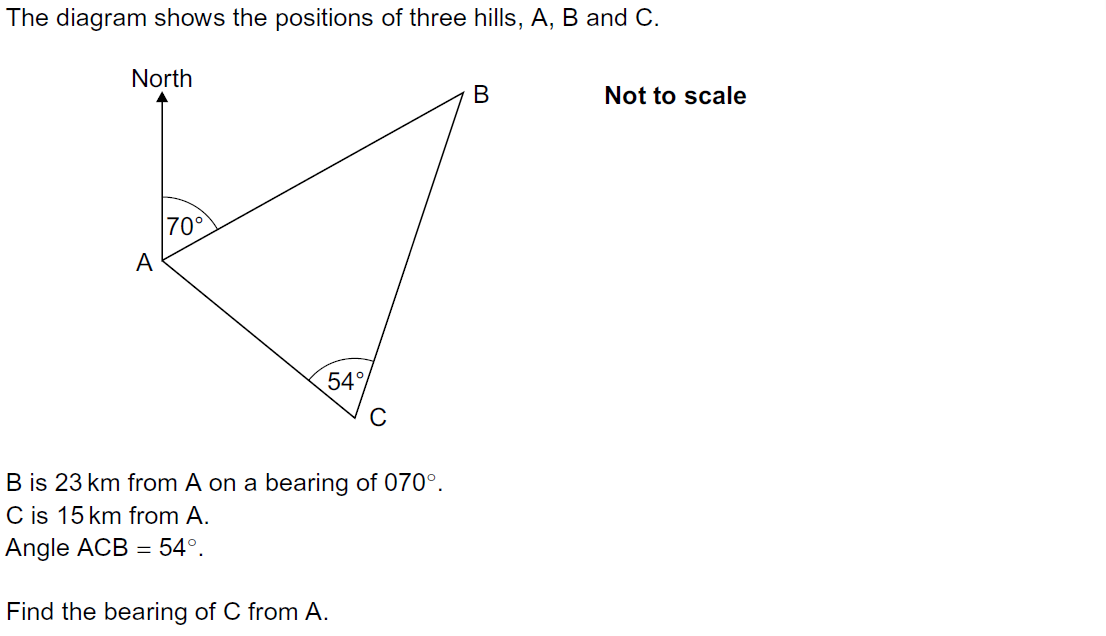 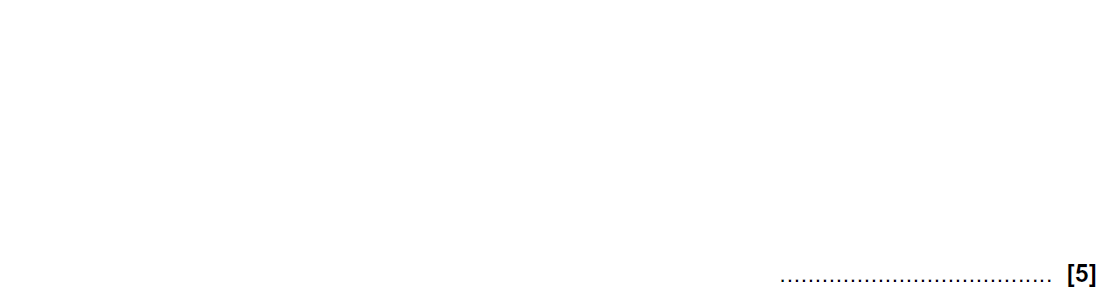 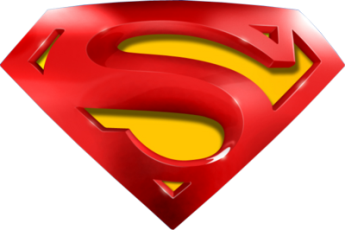 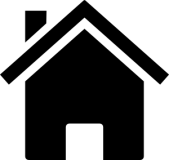 Practice 3H Q16
Shape & Space
Advanced Trigonometry
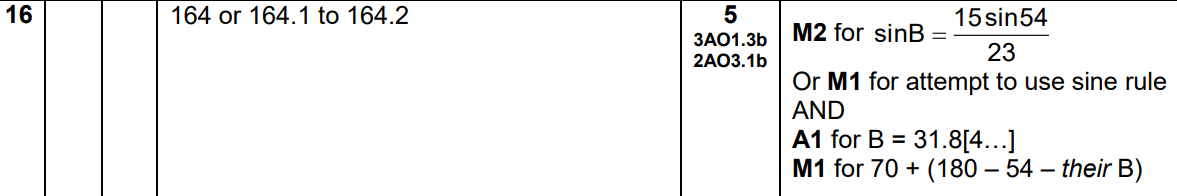 A
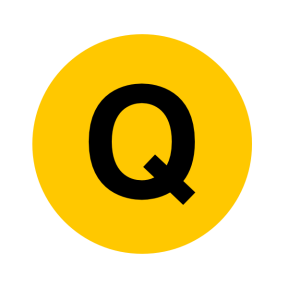 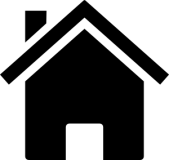 May 2017 1H Q14
Shape & Space
Advanced Trigonometry
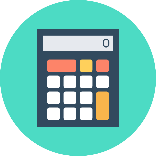 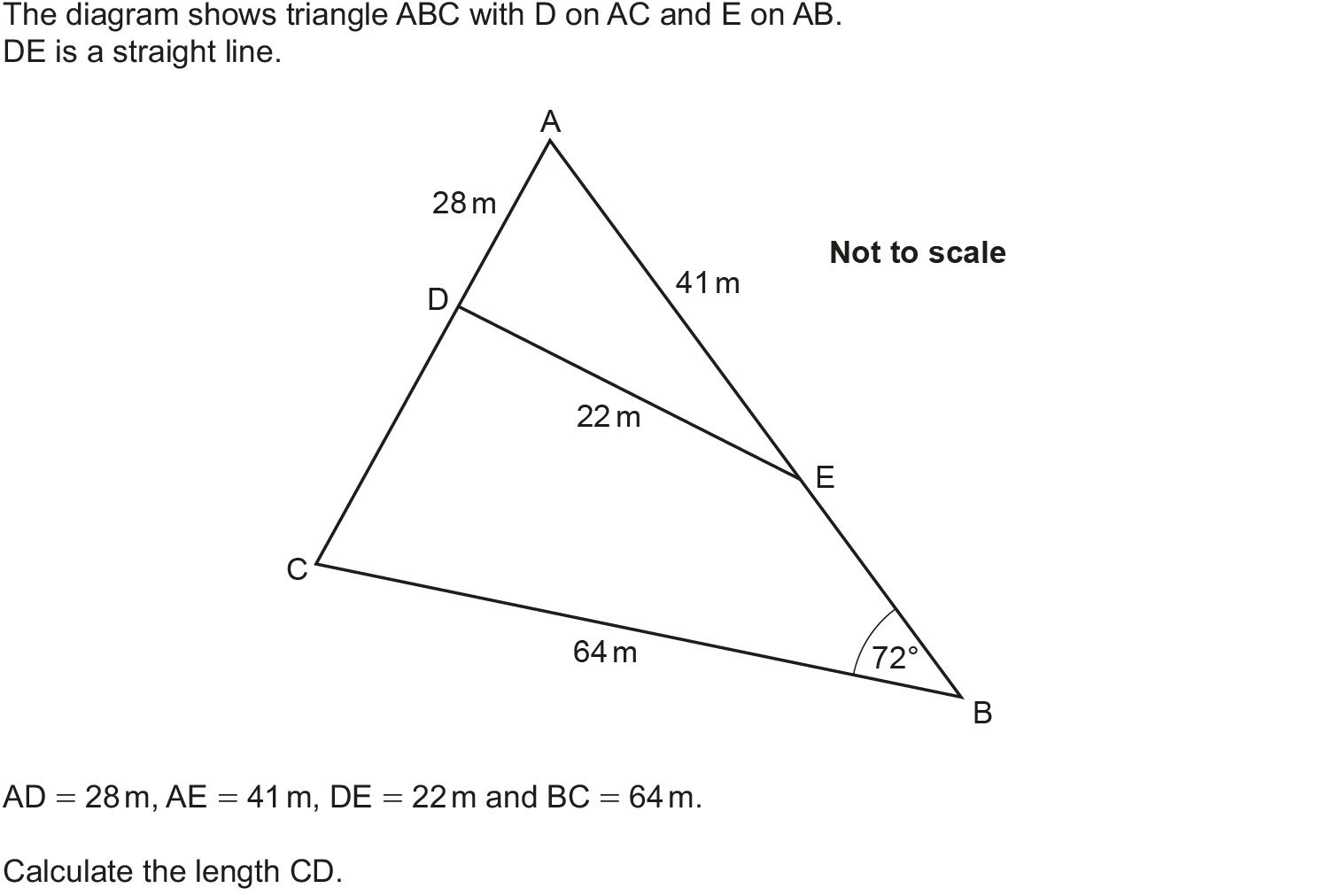 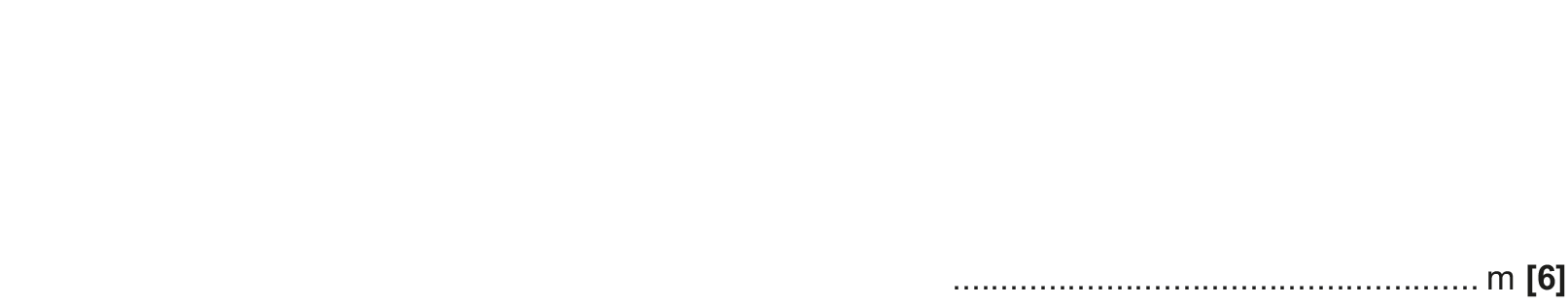 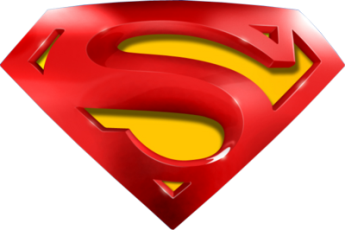 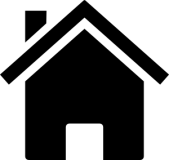 May 2017 1H Q14
Shape & Space
Advanced Trigonometry
A
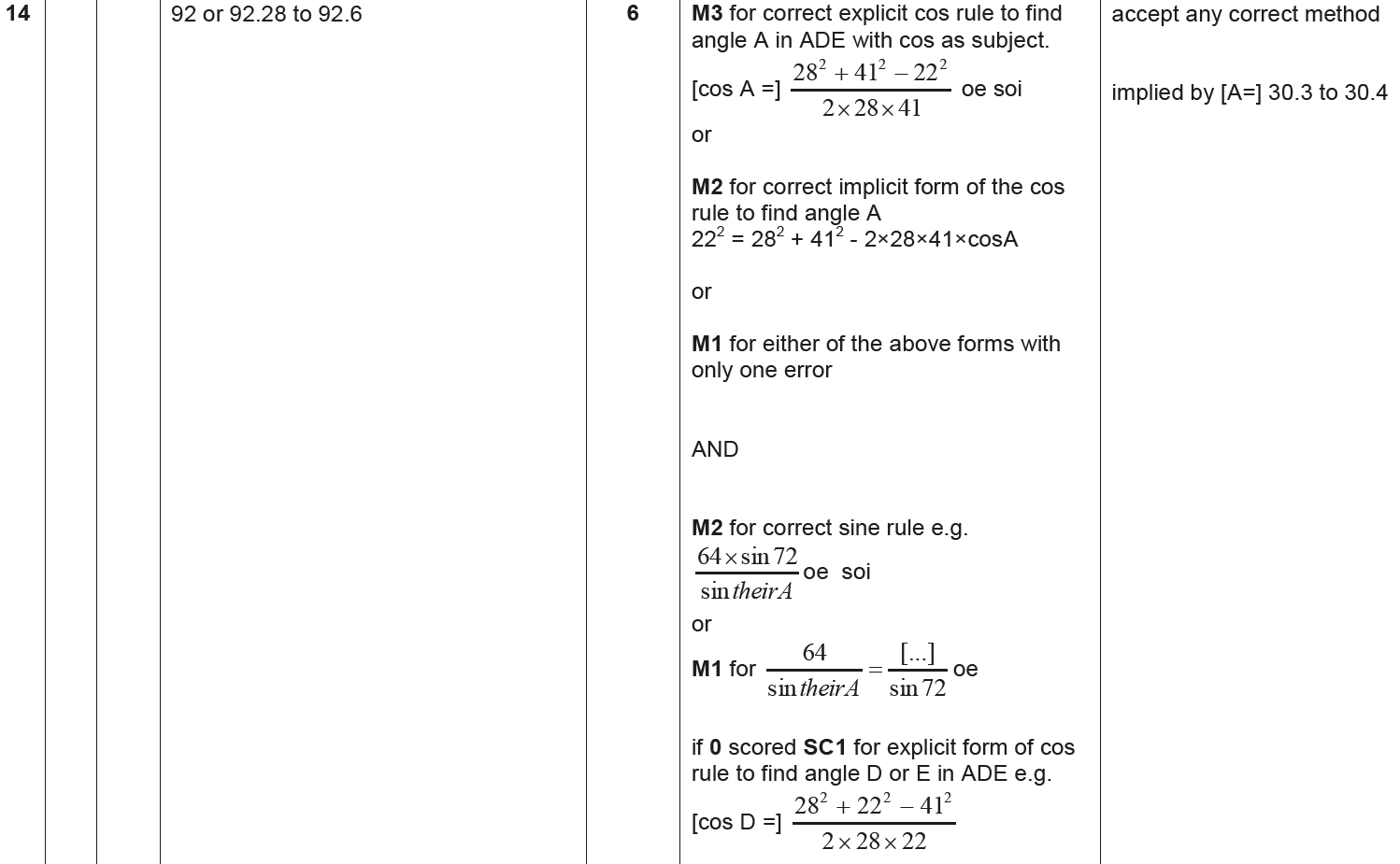 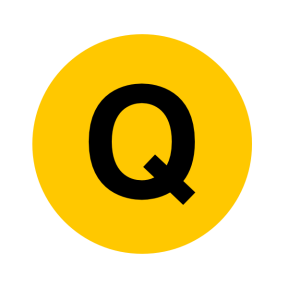 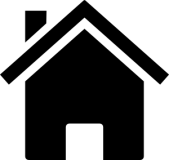 June 2017 2H Q20
Shape & Space
Advanced Trigonometry
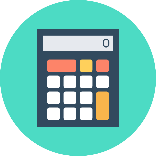 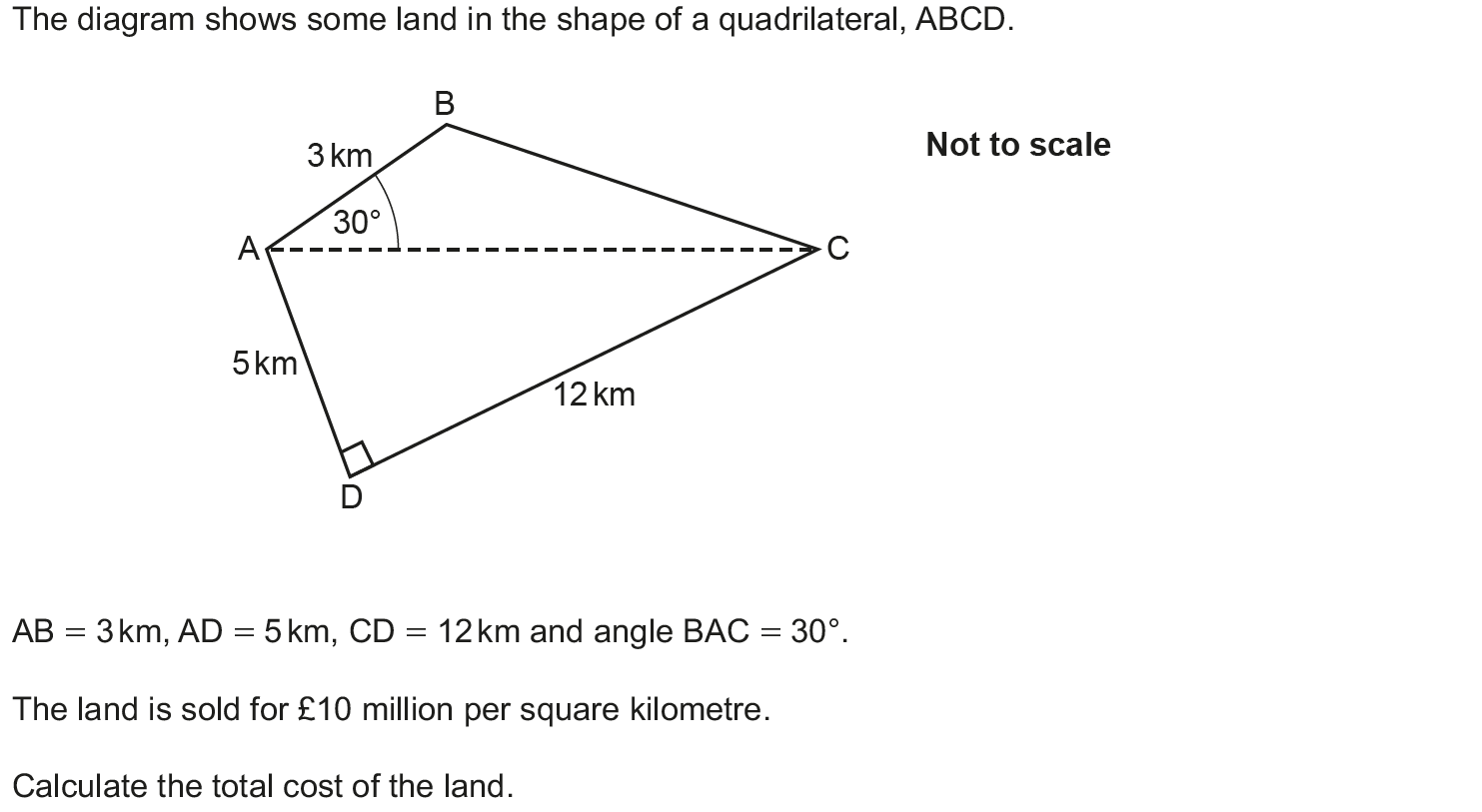 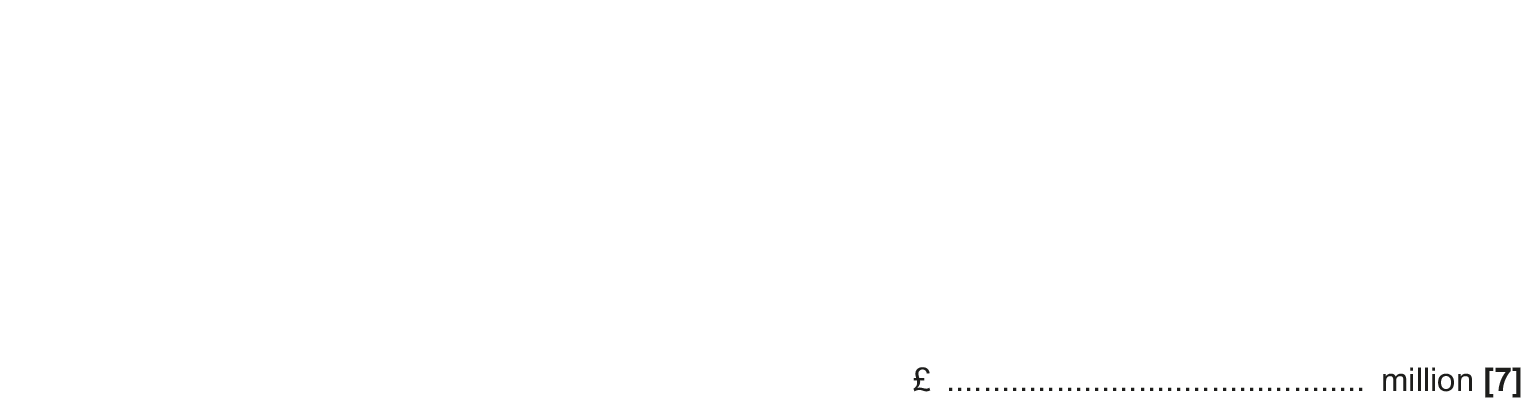 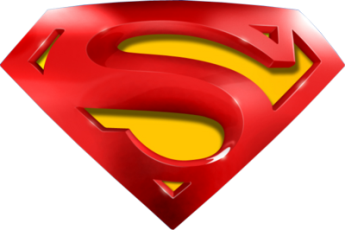 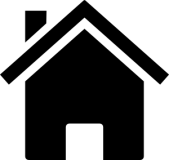 June 2017 2H Q20
Shape & Space
Advanced Trigonometry
A
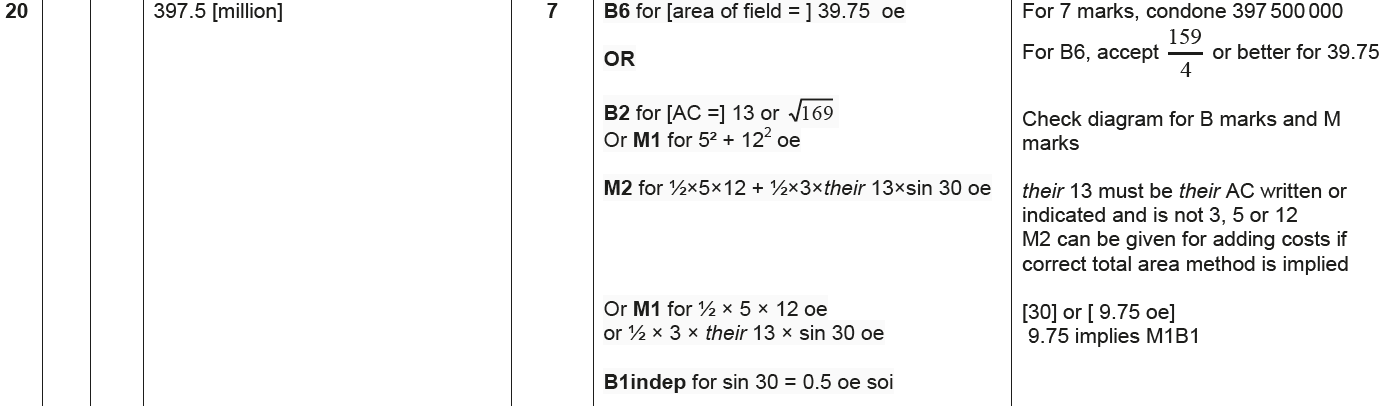 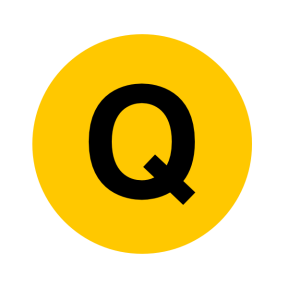 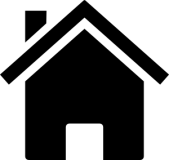 Nov 2017 1H Q17
Shape & Space
Advanced Trigonometry
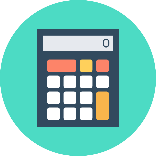 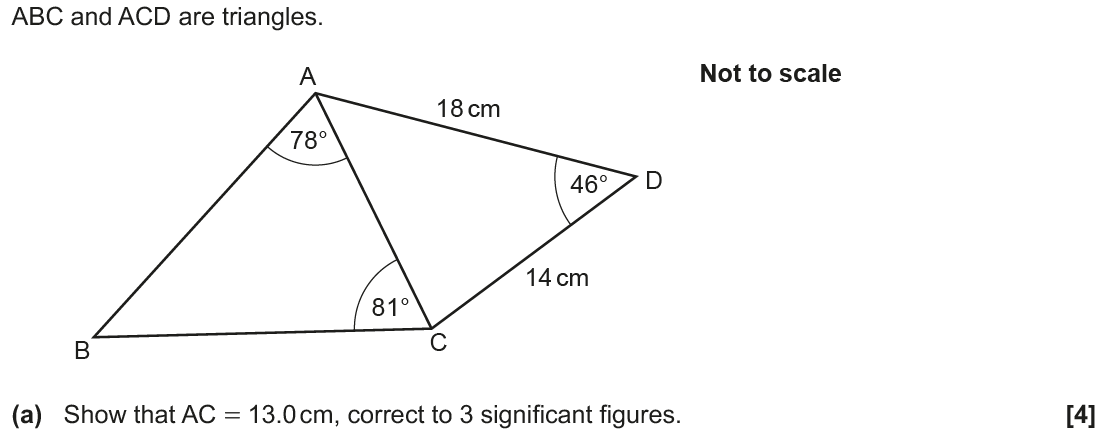 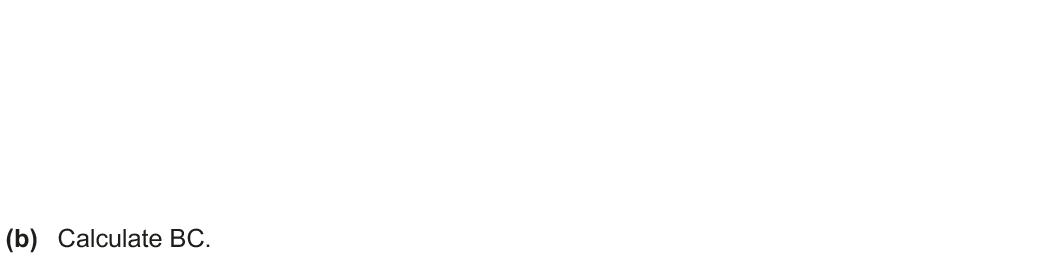 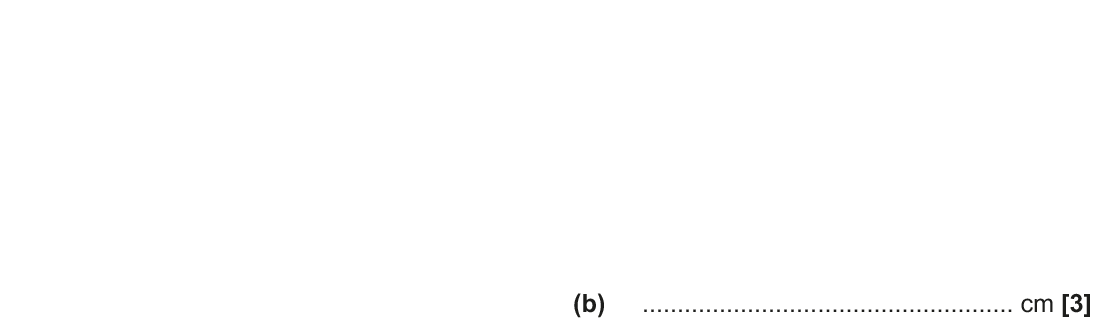 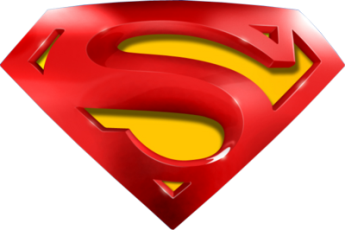 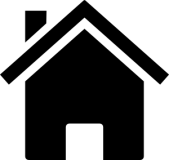 Nov 2017 1H Q17
Shape & Space
Advanced Trigonometry
A
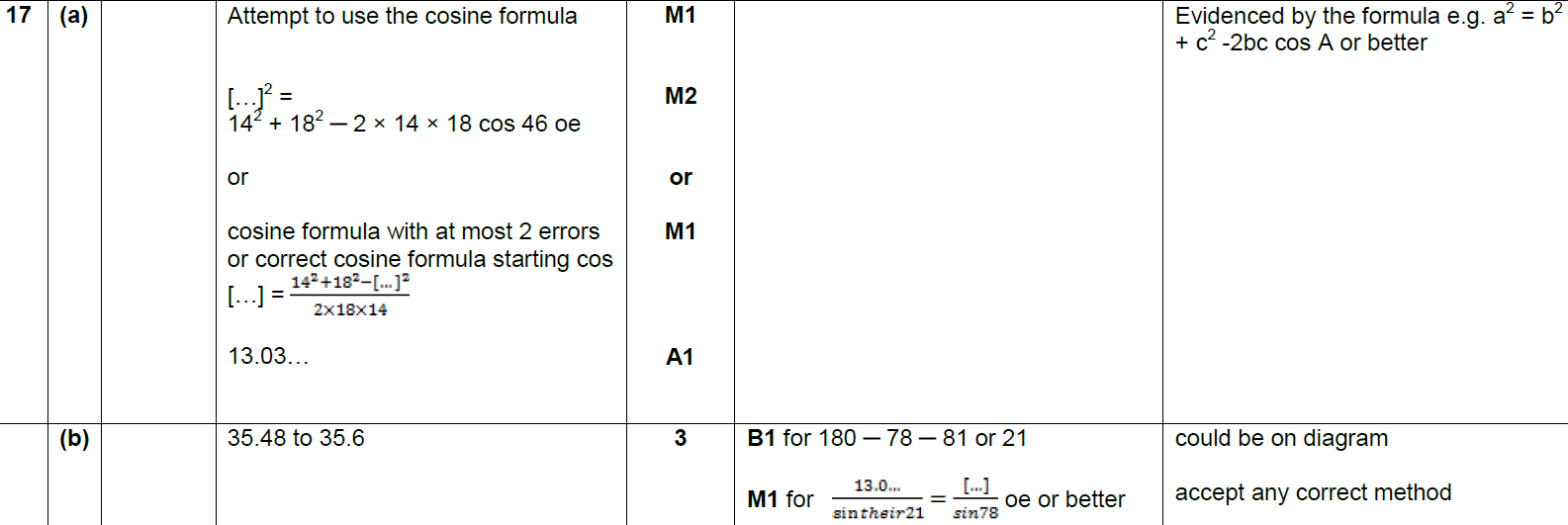 B
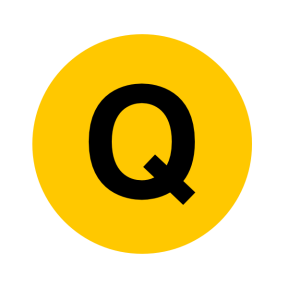 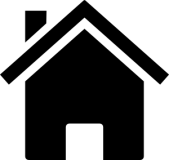 May 2018 1H Q18
Shape & Space
Advanced Trigonometry
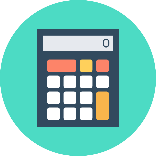 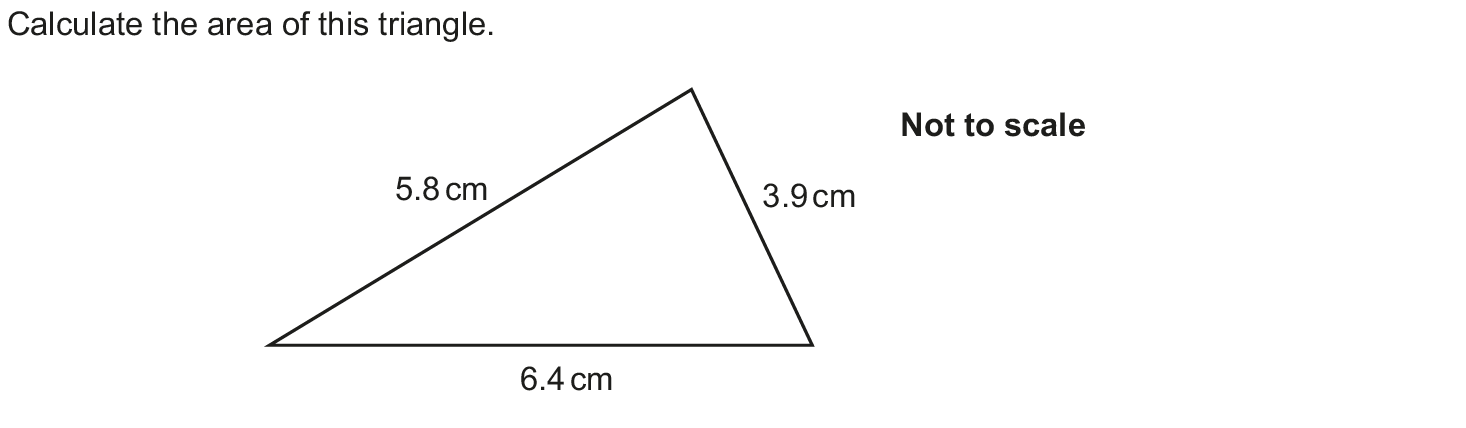 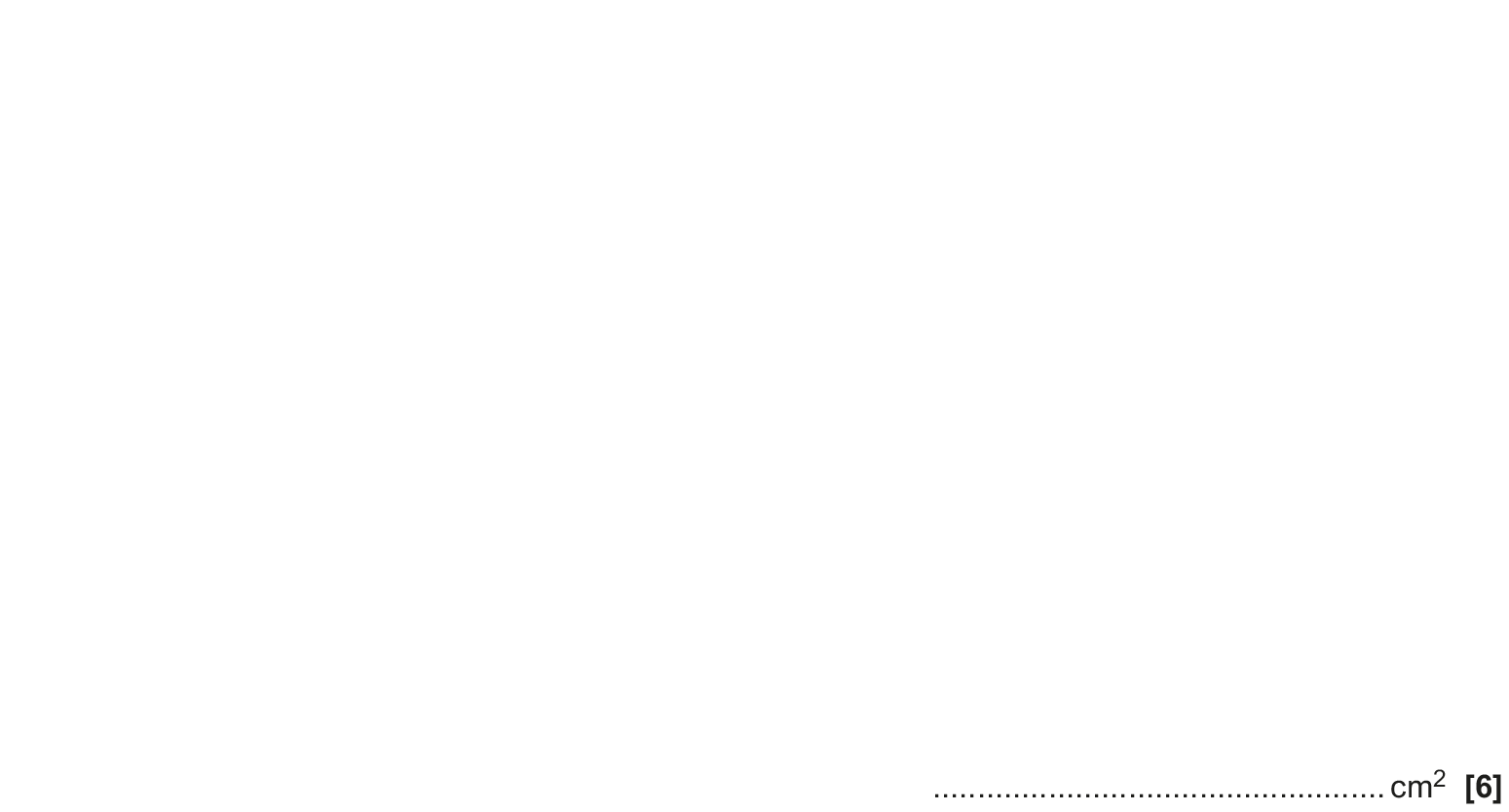 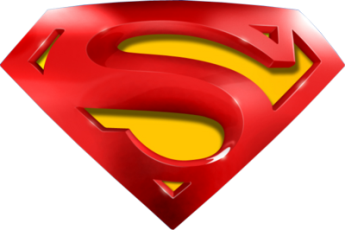 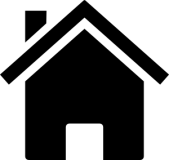 May 2018 1H Q18
Shape & Space
Advanced Trigonometry
A
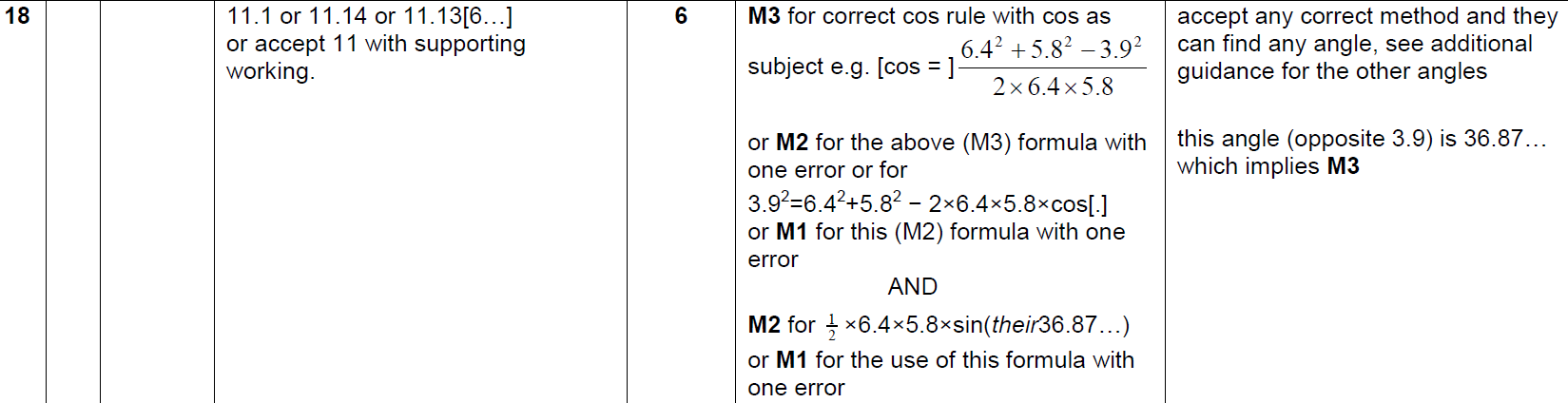 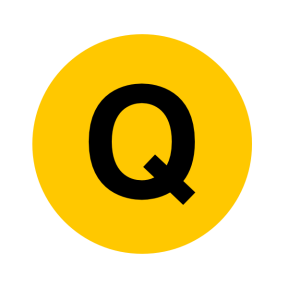 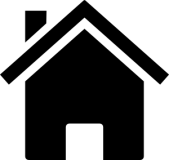 Nov 2018 3H Q19
Shape & Space
Advanced Trigonometry
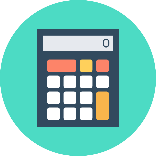 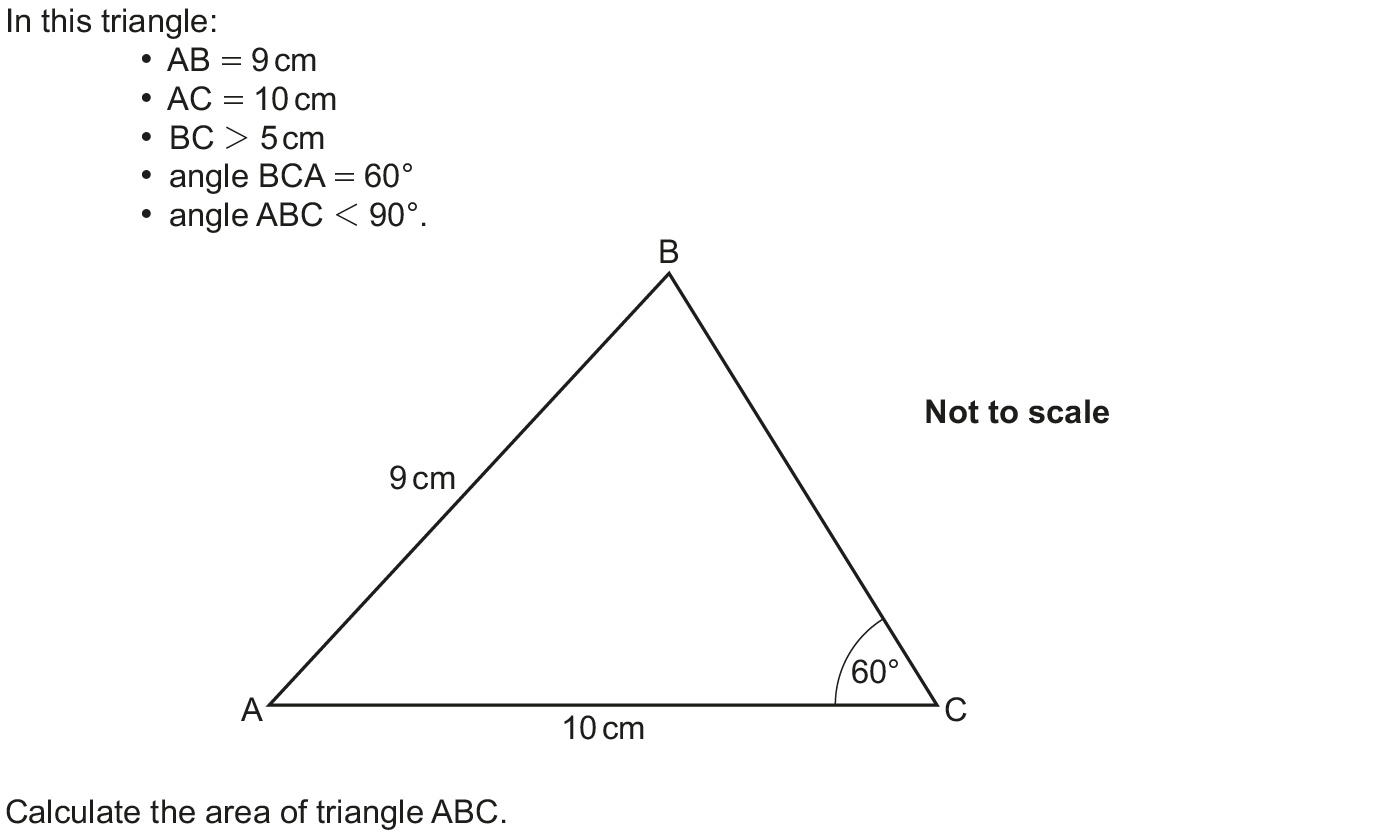 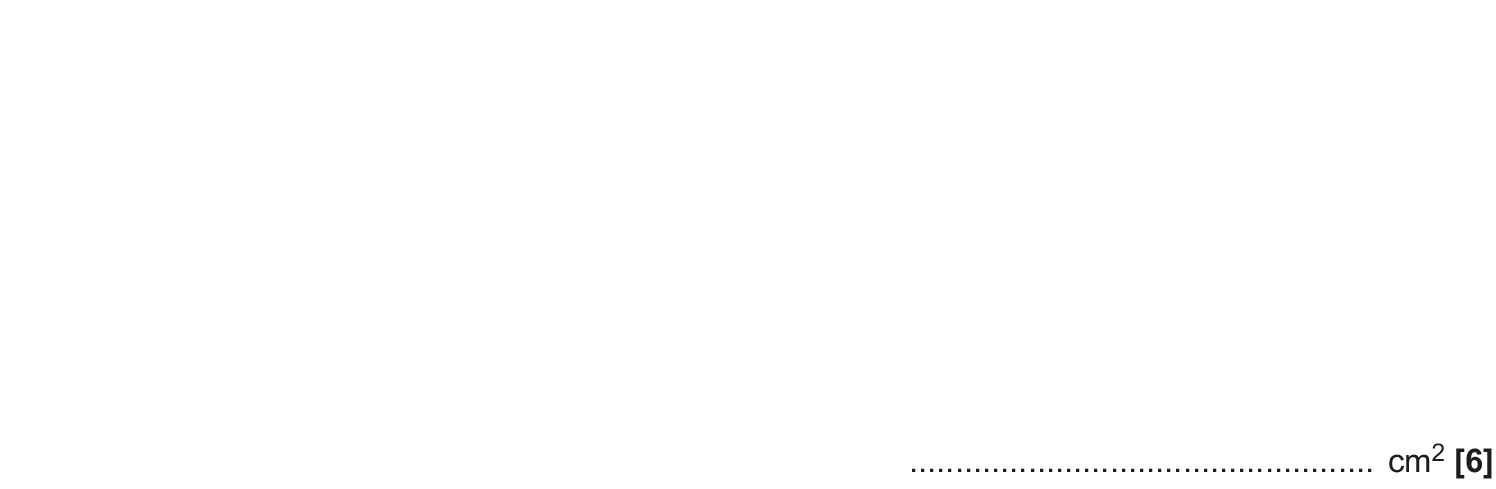 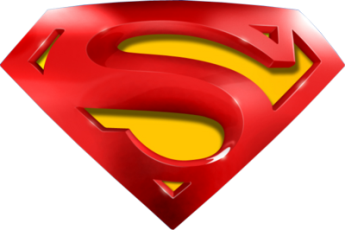 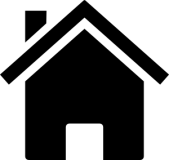 Nov 2018 3H Q19
Shape & Space
Advanced Trigonometry
A
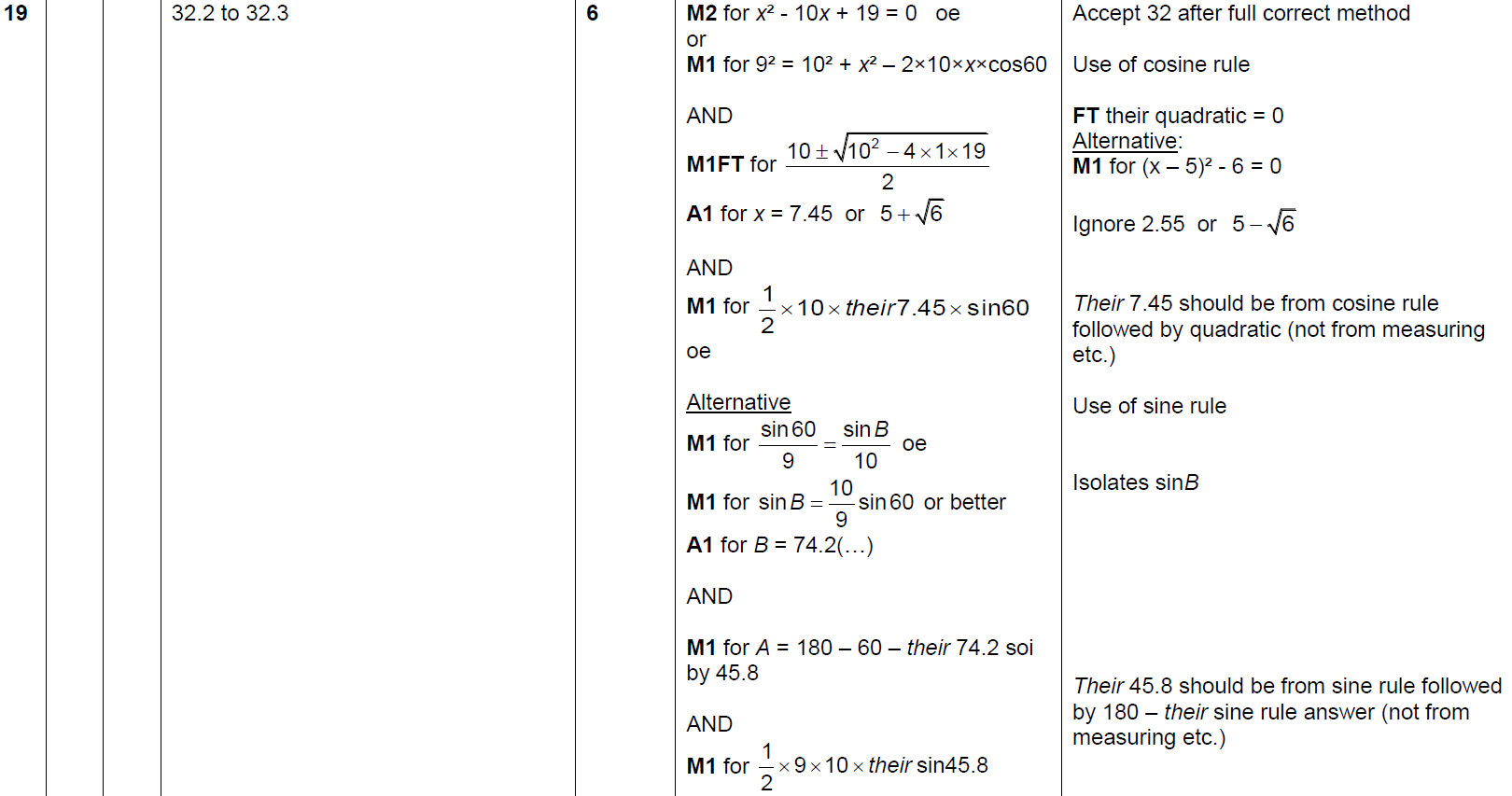 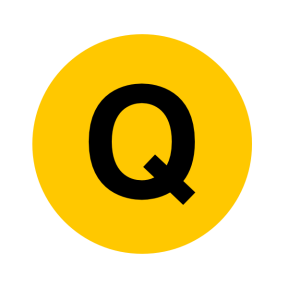 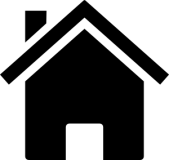 Shape & Space
Pythagoras
Pythagoras
June 2017
2H Q20
SAM
1H Q11
June 2017
3H Q18
SAM
1H Q12
Nov 2017
1H Q14
Practice
1H Q7
June 2018
2H Q11
Practice
2H Q3
June 2018
3H Q12
Practice
3H Q2*
Nov 2018
1H Q3
Nov 2018
1H Q20
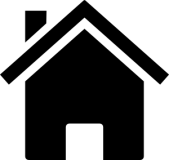 3D
*May use Trigonometry instead
SAM 1H Q11
Shape & Space
Pythagoras
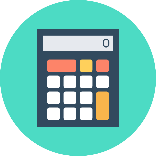 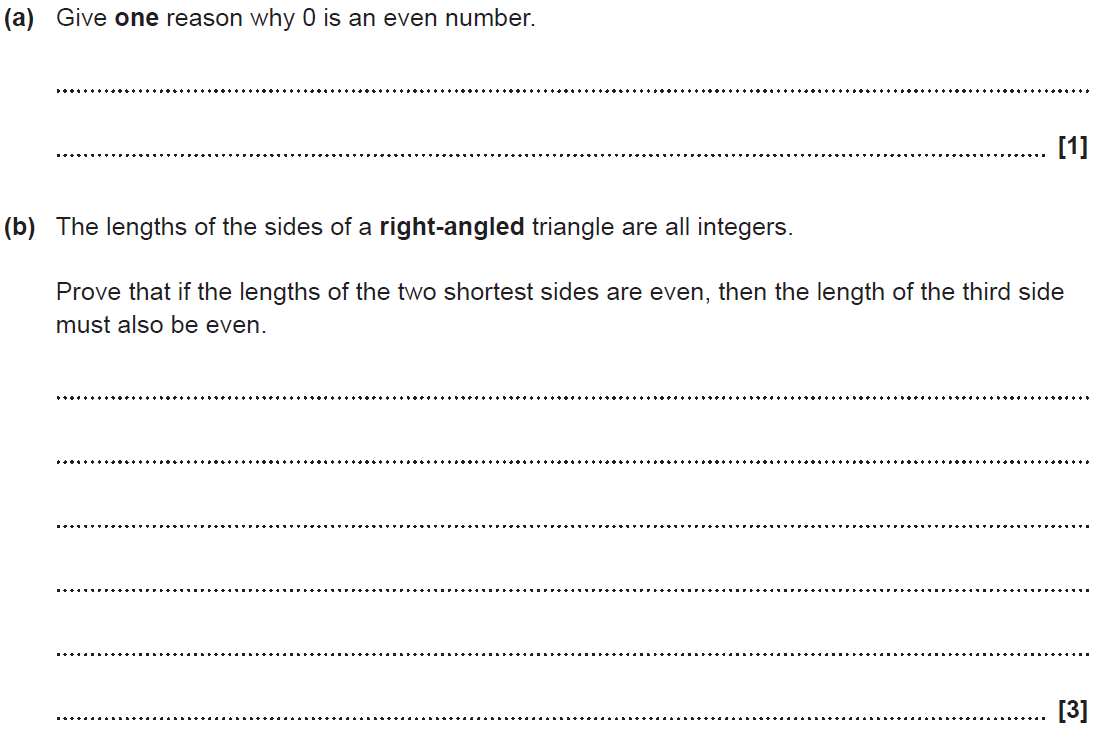 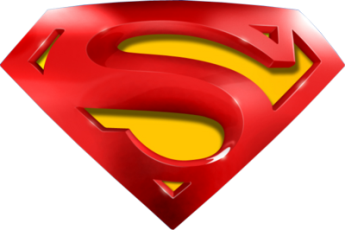 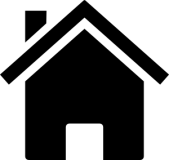 SAM 1H Q11
Shape & Space
Pythagoras
A
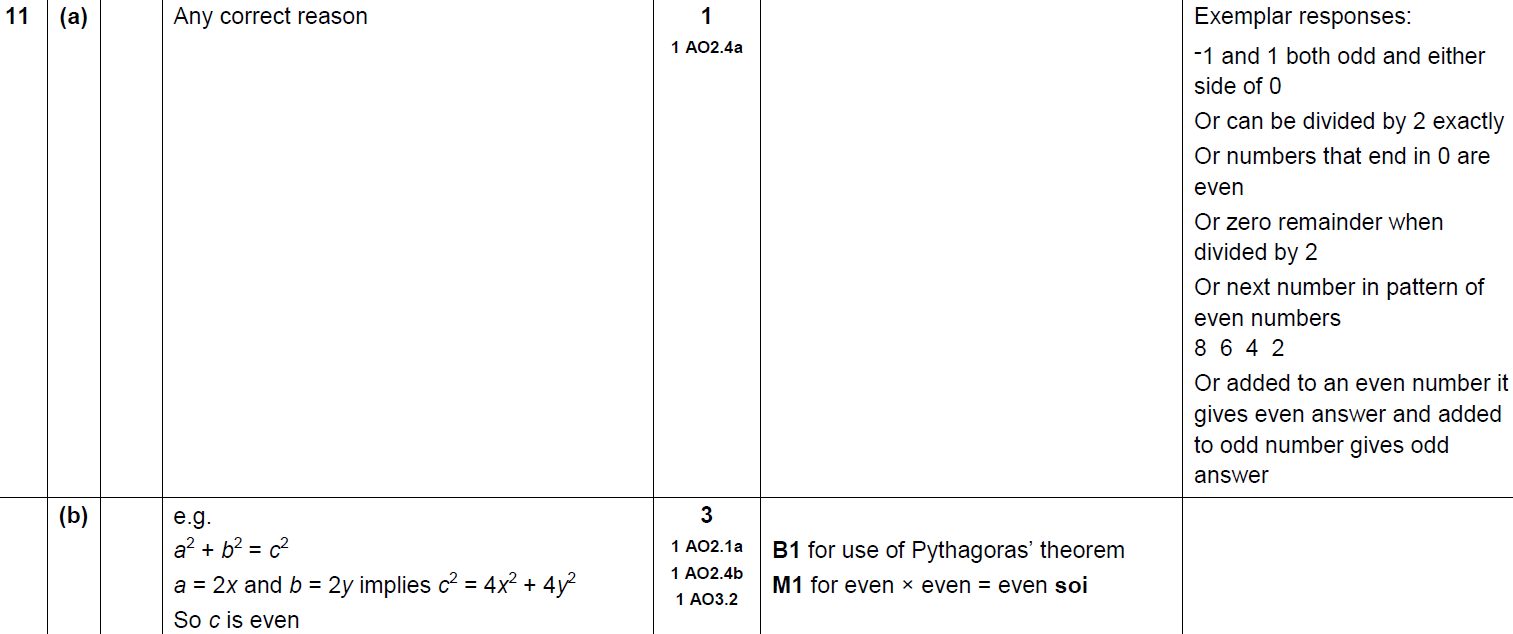 B
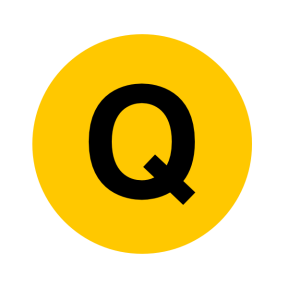 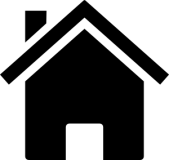 SAM 1H Q12
Shape & Space
Pythagoras
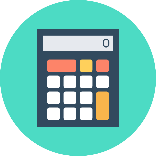 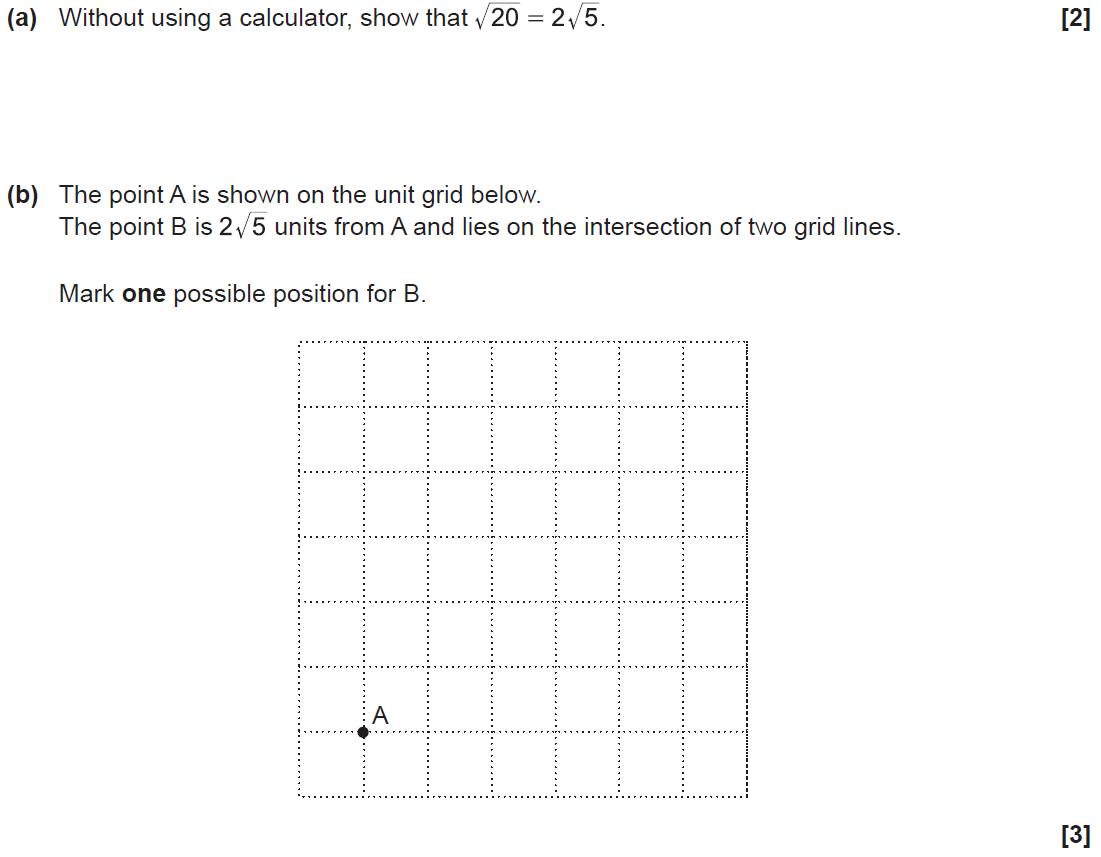 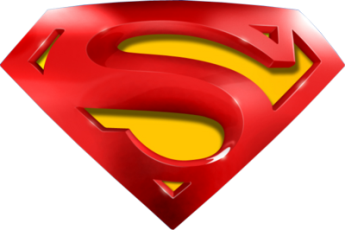 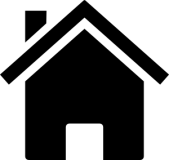 SAM 1H Q12
Shape & Space
Pythagoras
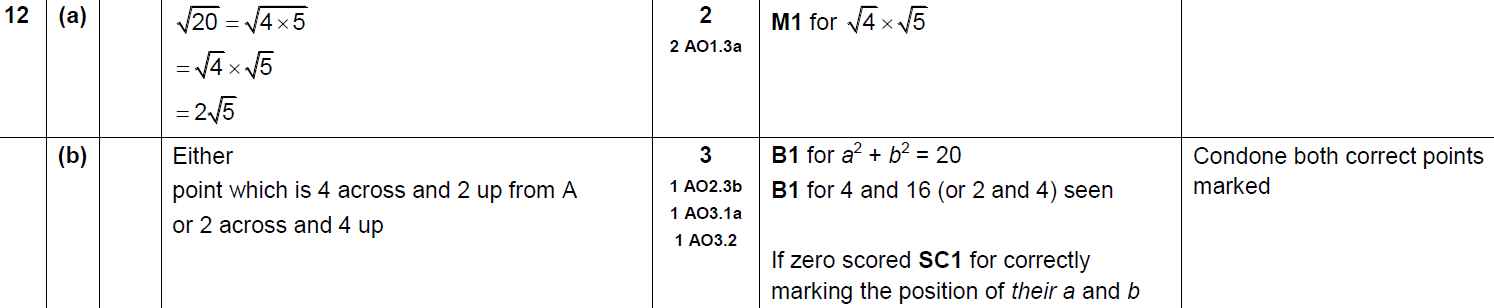 A
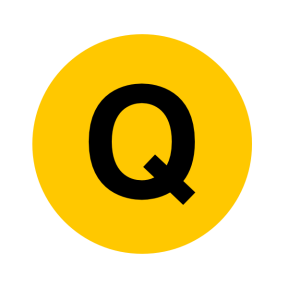 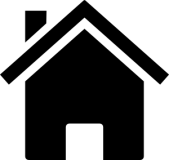 Practice 1H Q7
Shape & Space
Pythagoras
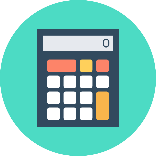 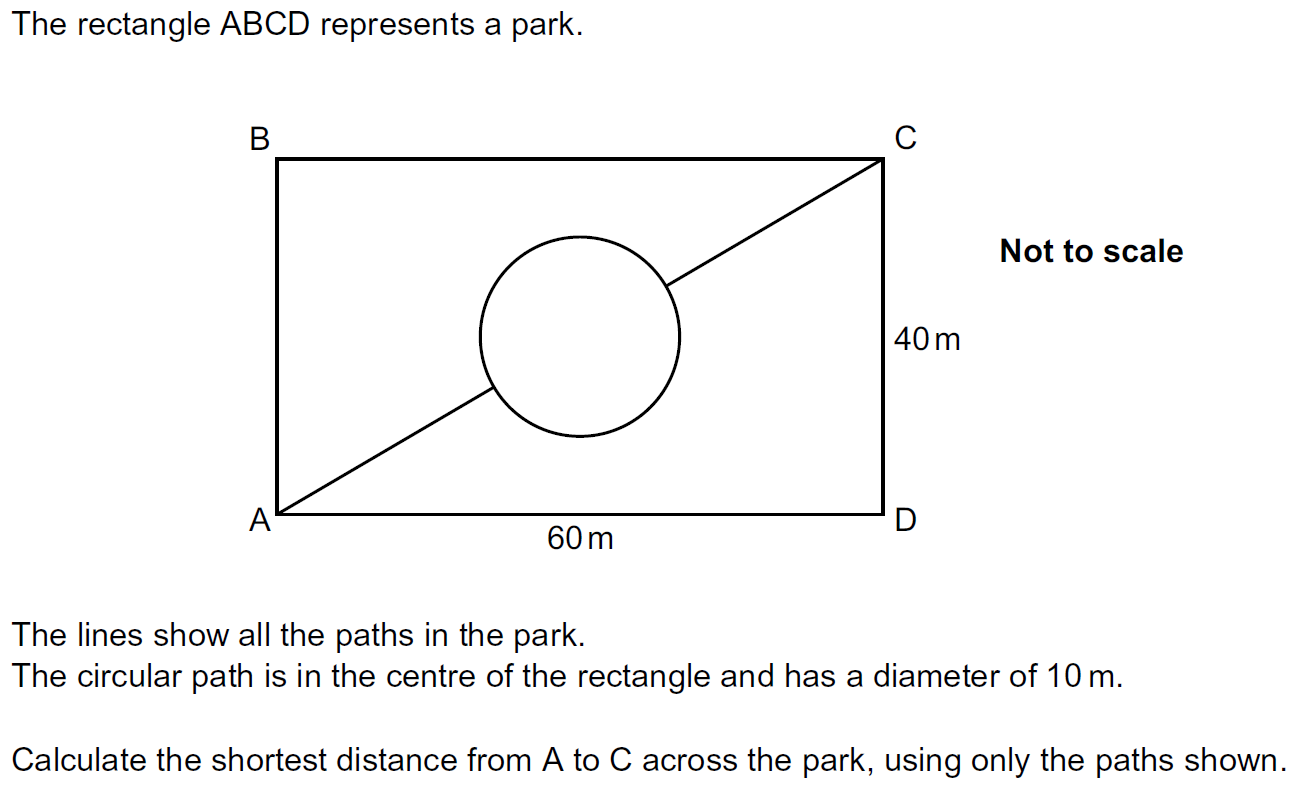 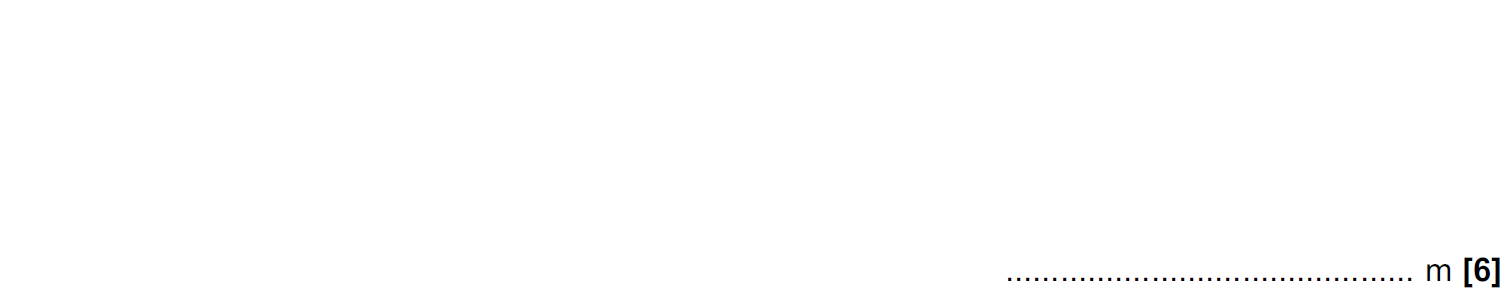 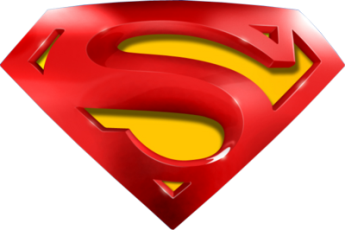 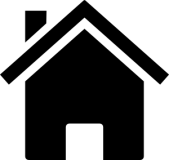 Practice 1H Q7
Shape & Space
Pythagoras
A
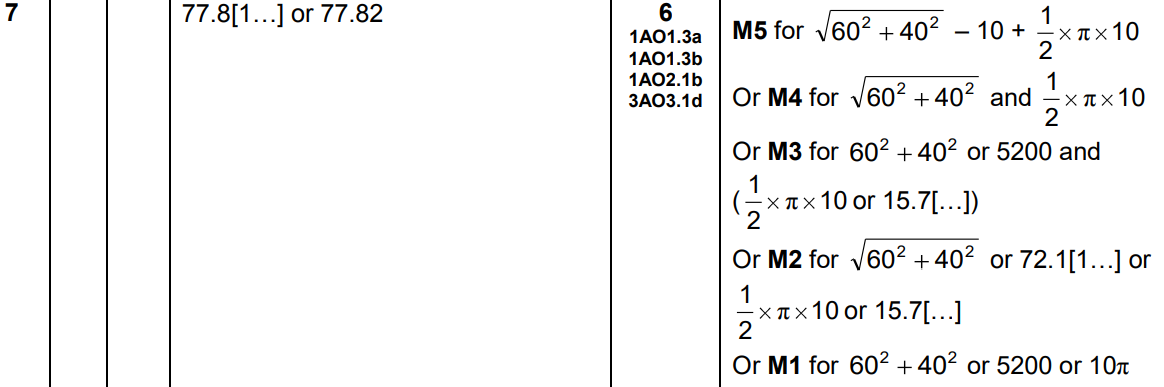 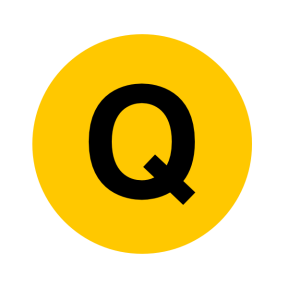 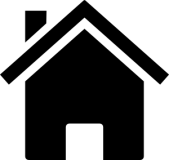 Practice 2H Q3
Shape & Space
Pythagoras
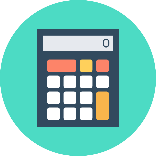 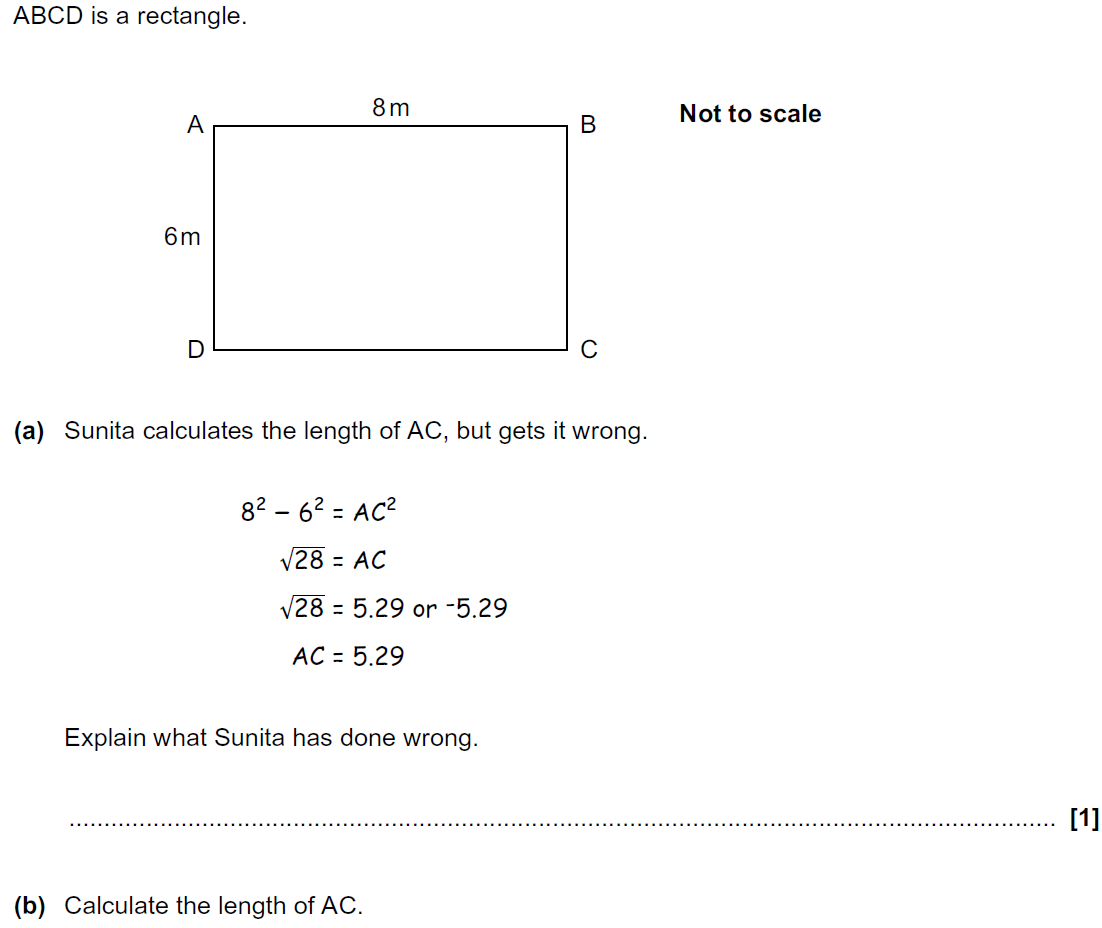 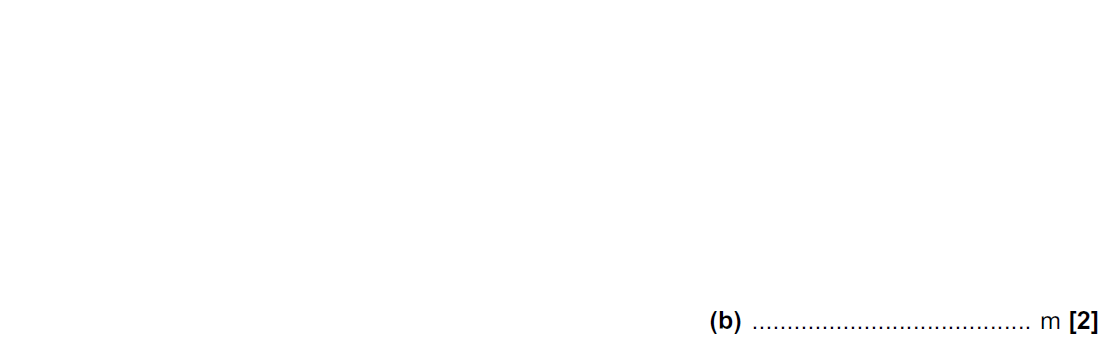 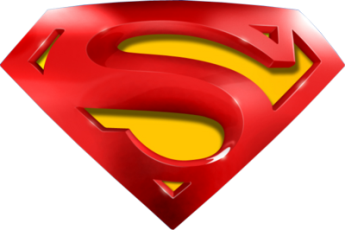 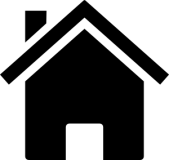 Practice 2H Q3
Shape & Space
Pythagoras
A
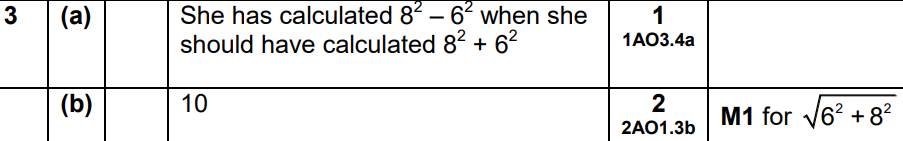 B
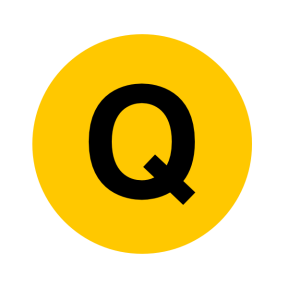 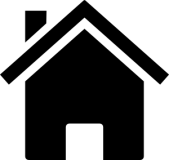 Practice 3H Q2
Shape & Space
Pythagoras
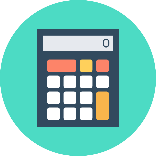 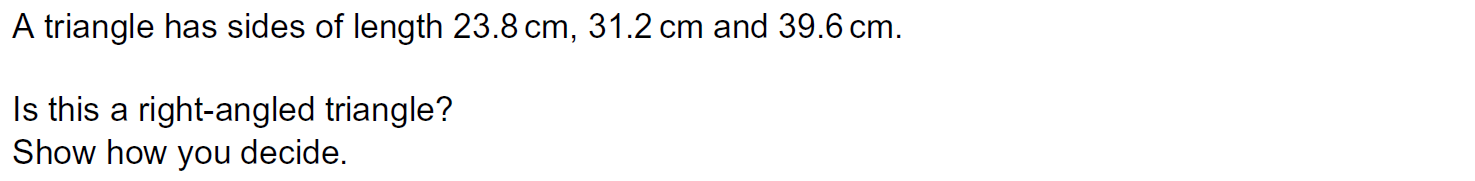 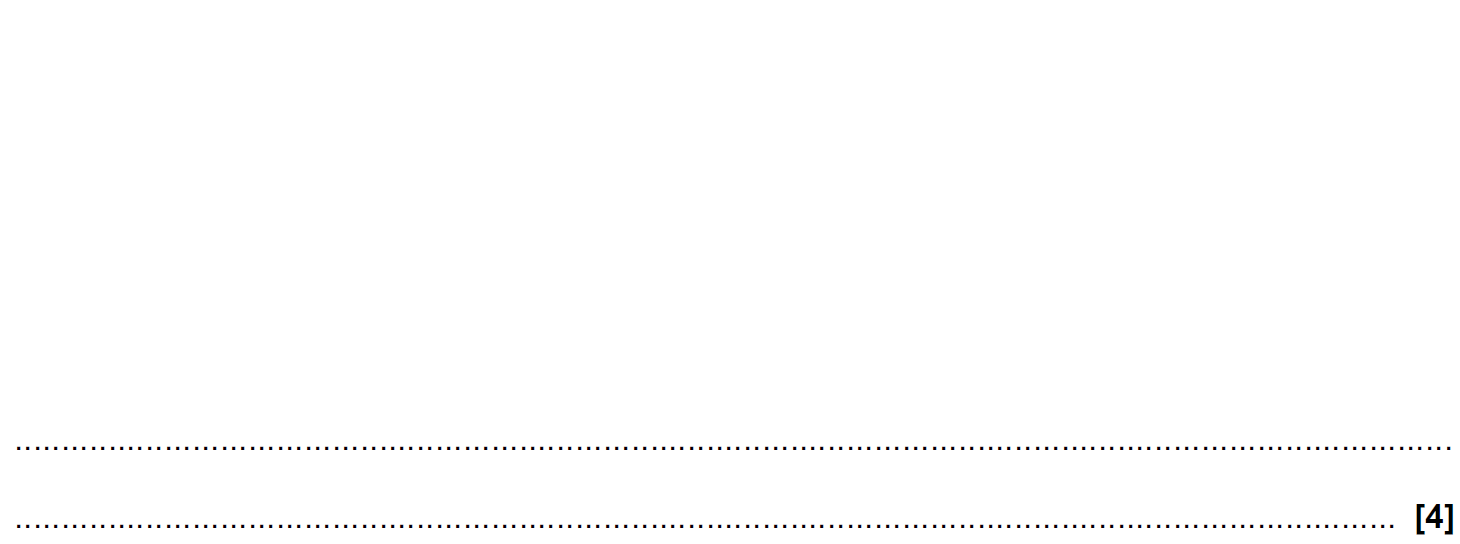 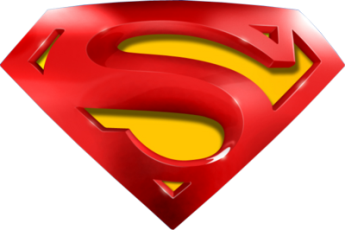 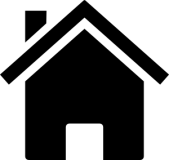 Practice 3H Q2
Shape & Space
Pythagoras
A
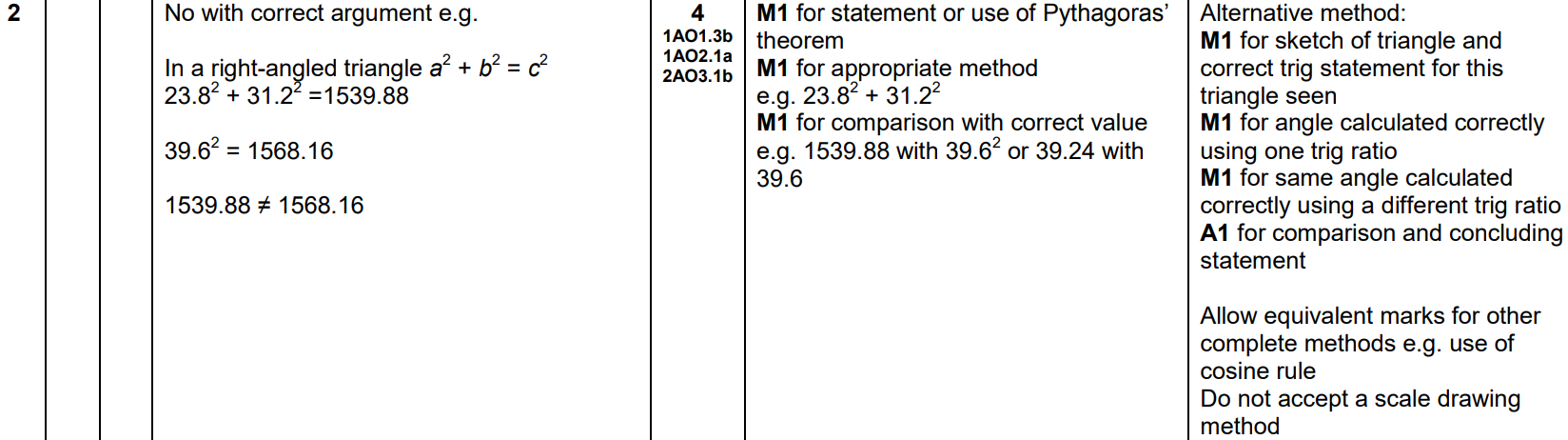 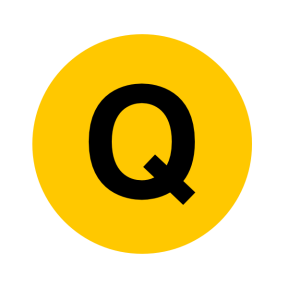 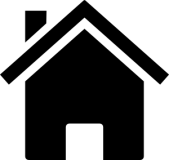 June 2017 2H Q20
Shape & Space
Pythagoras
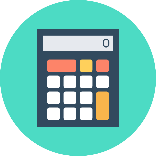 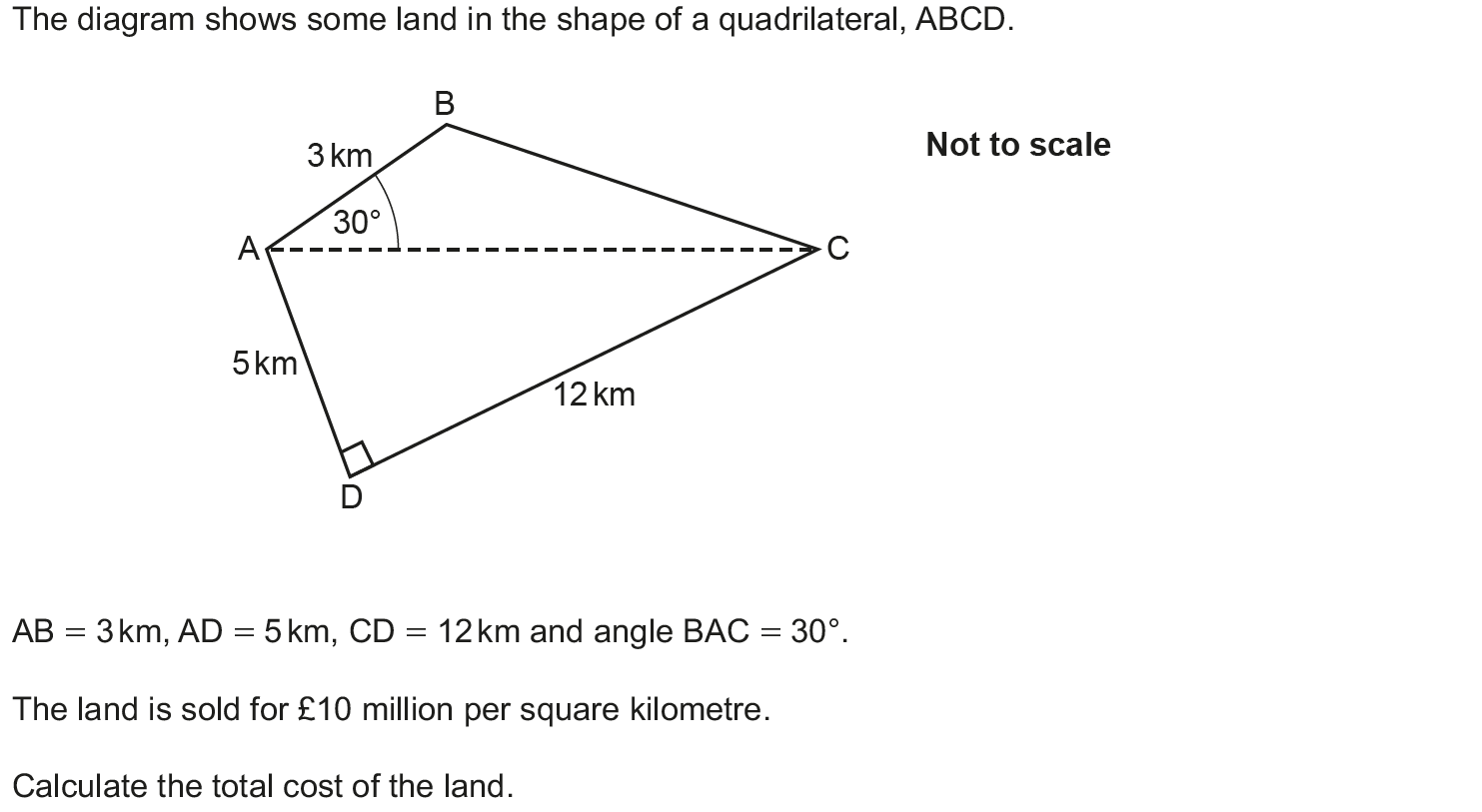 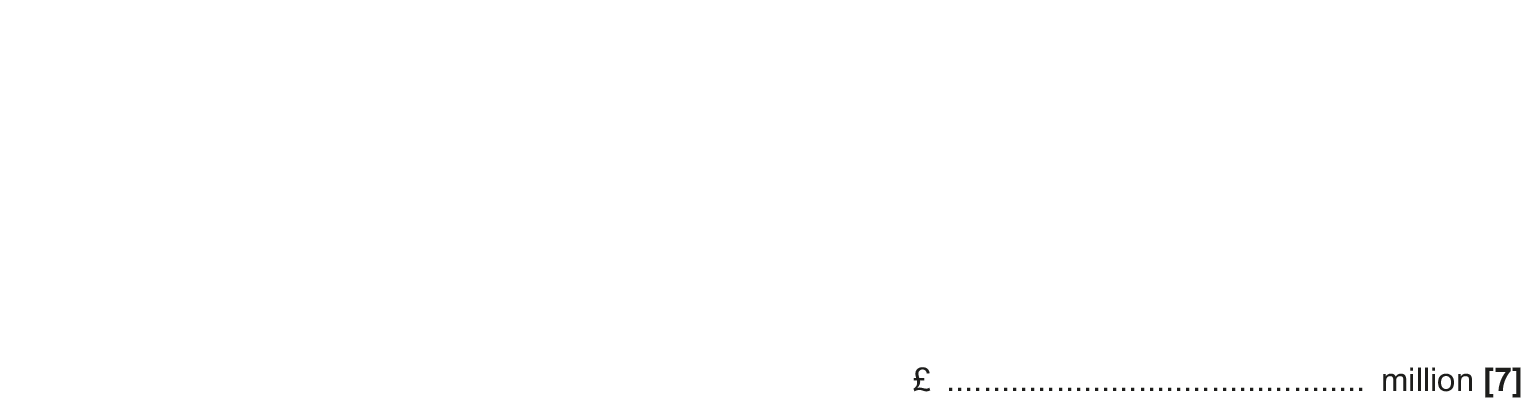 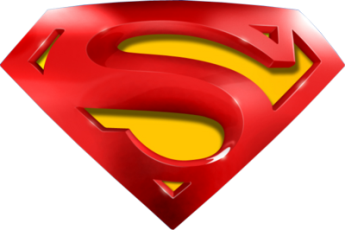 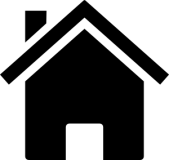 June 2017 2H Q20
Shape & Space
Pythagoras
A
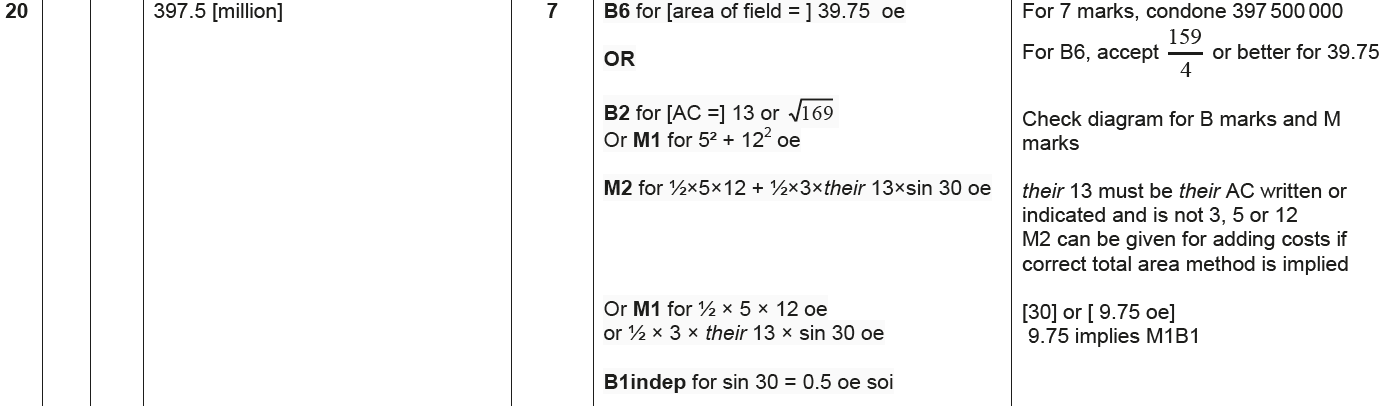 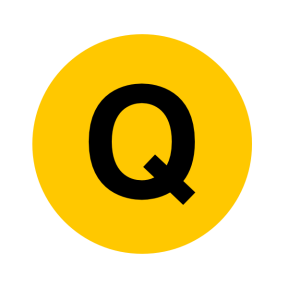 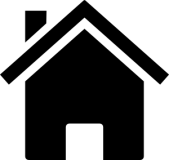 June 2017 3H Q18
Shape & Space
Pythagoras
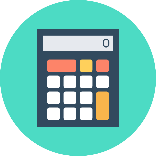 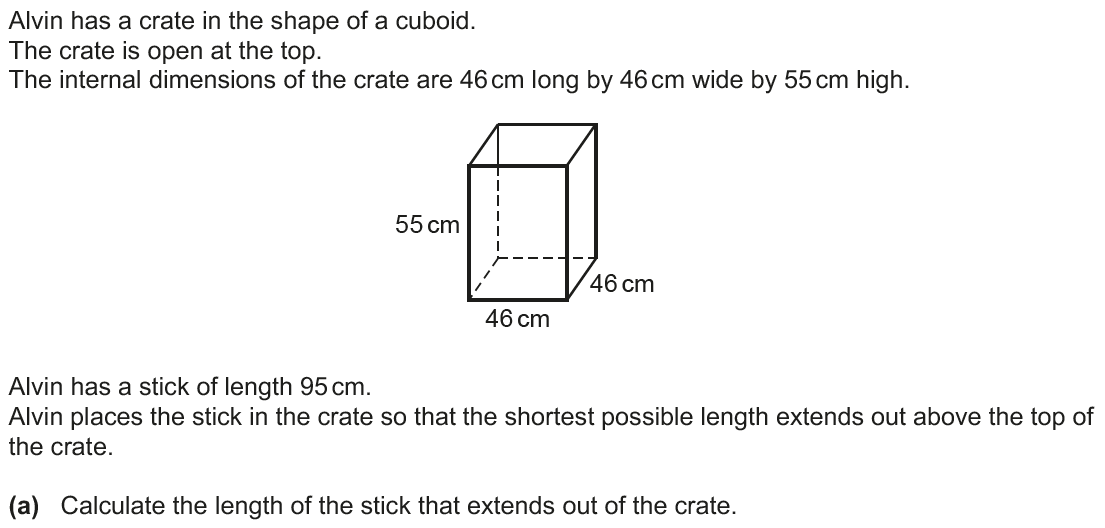 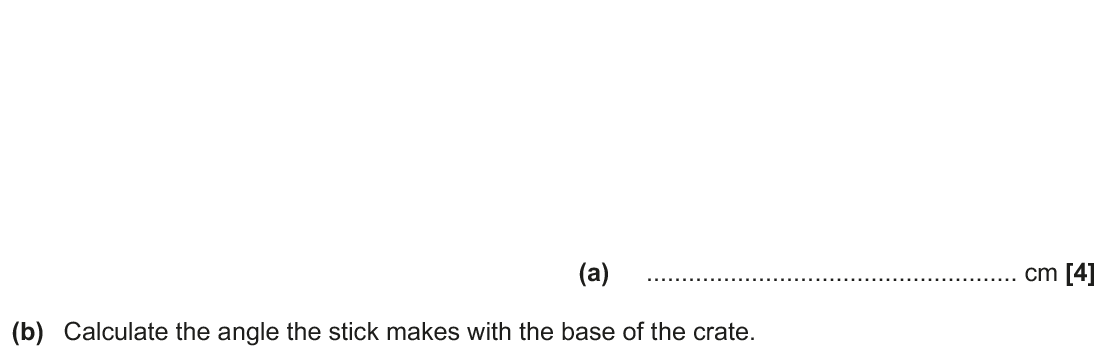 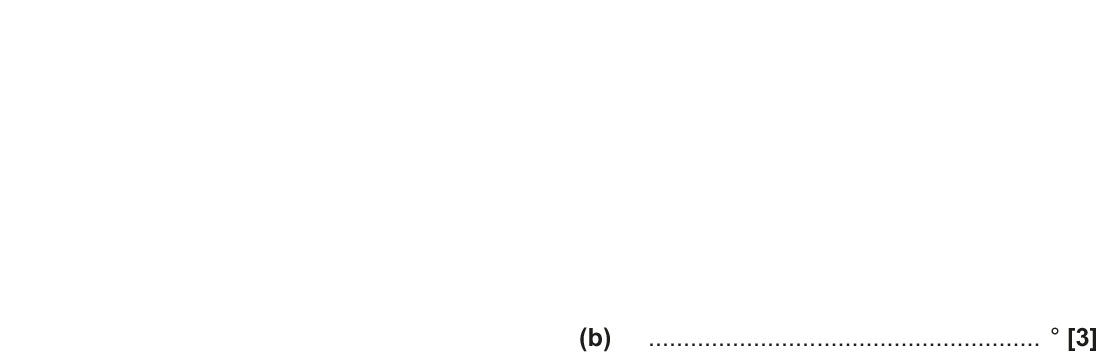 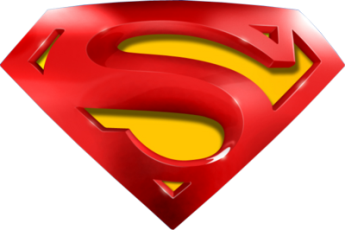 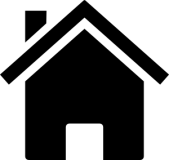 June 2017 3H Q18
Shape & Space
Pythagoras
A
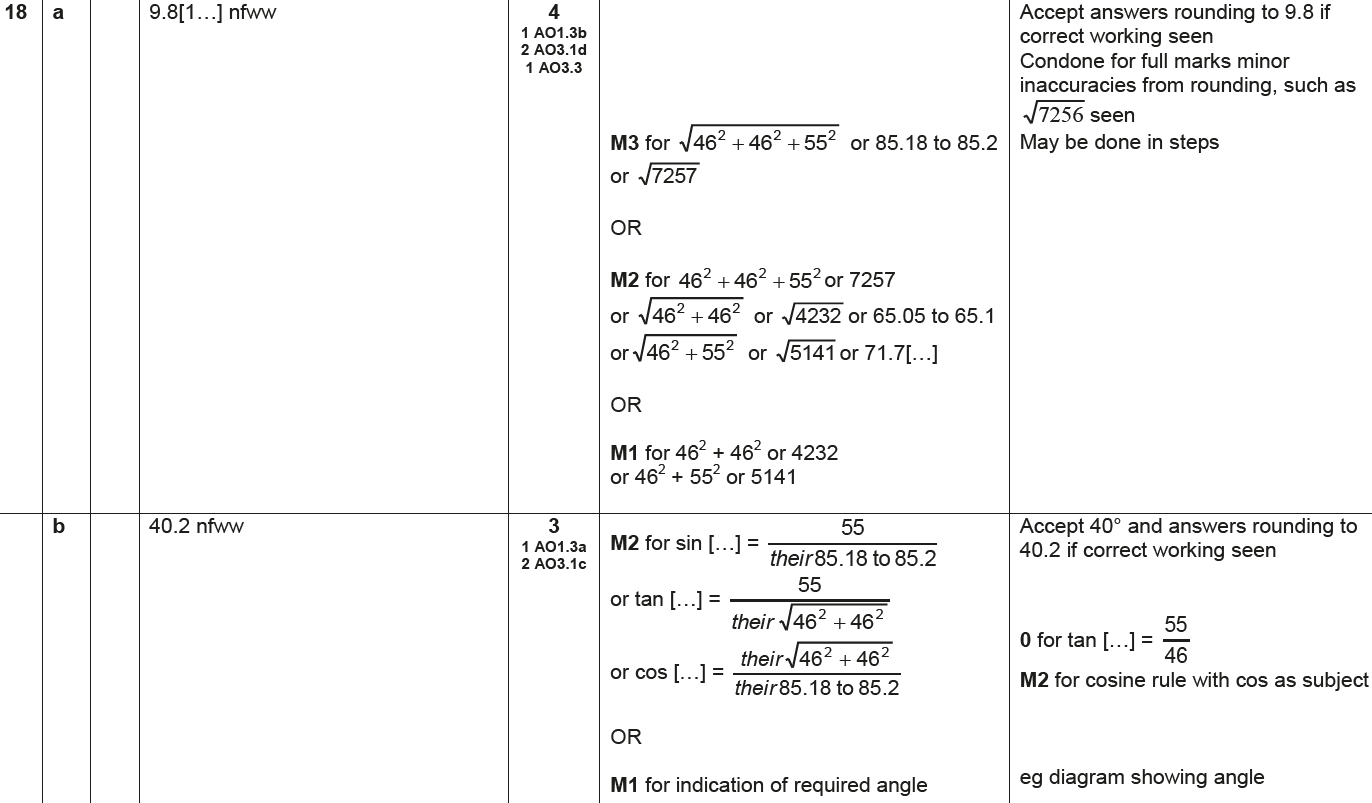 B
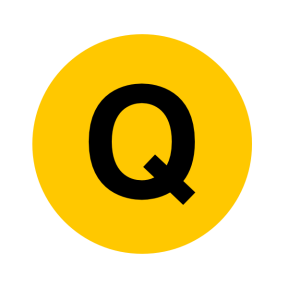 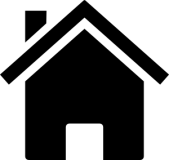 Nov 2017 1H Q14
Shape & Space
Pythagoras
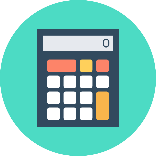 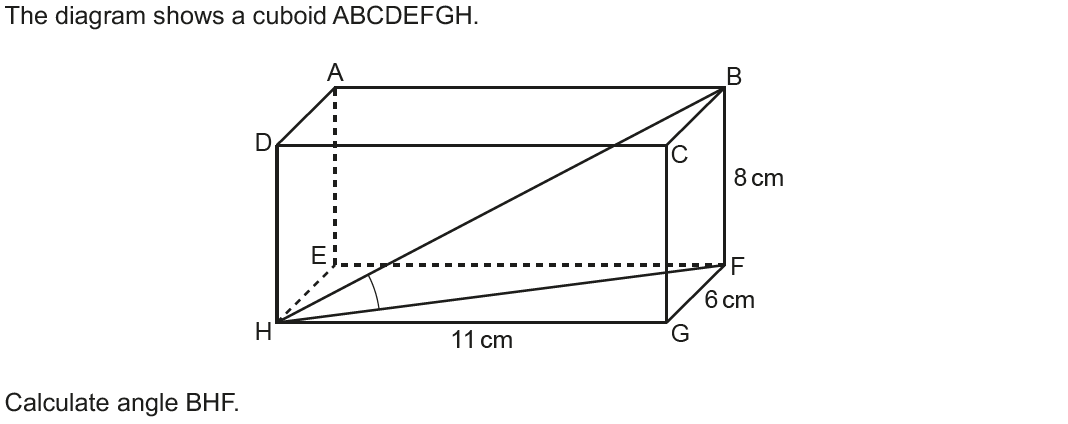 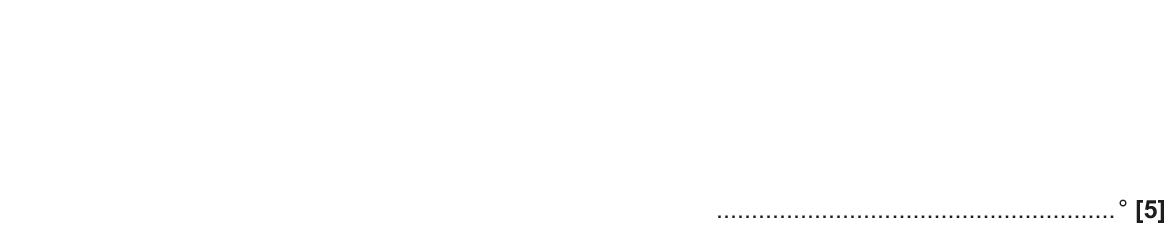 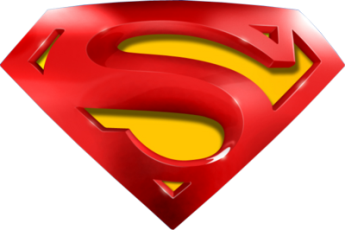 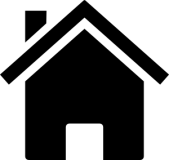 Nov 2017 1H Q14
Shape & Space
Pythagoras
A
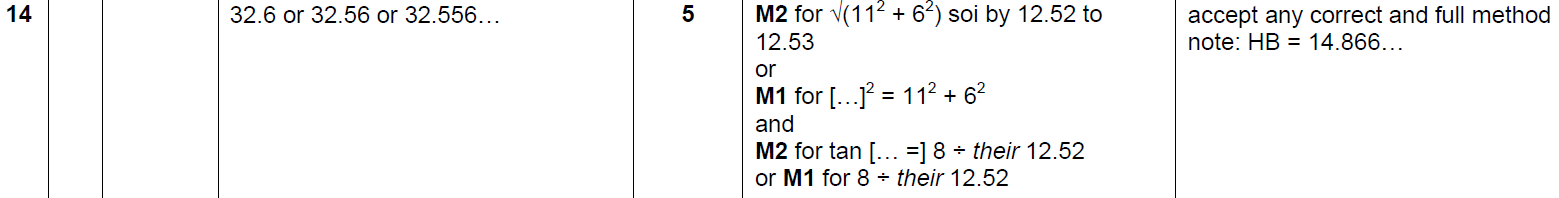 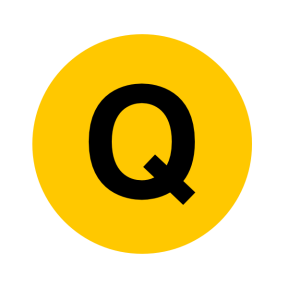 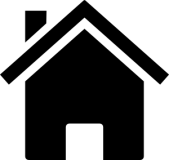 June 2018 2H Q11
Shape & Space
Pythagoras
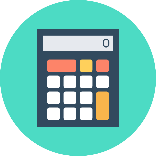 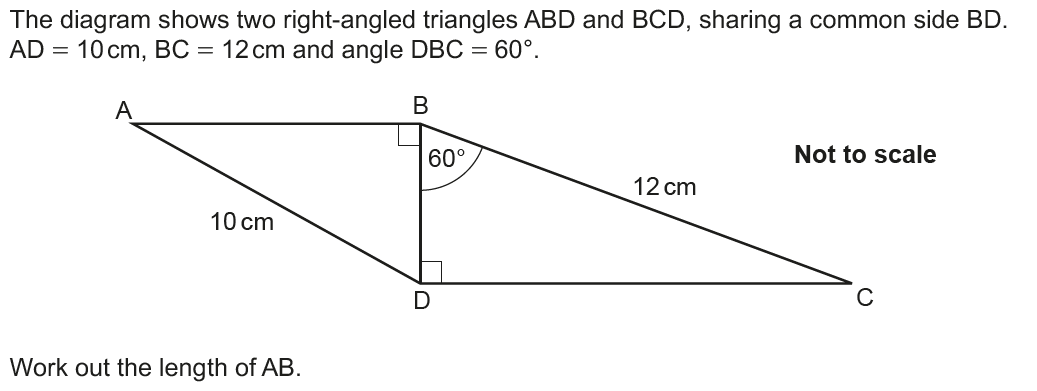 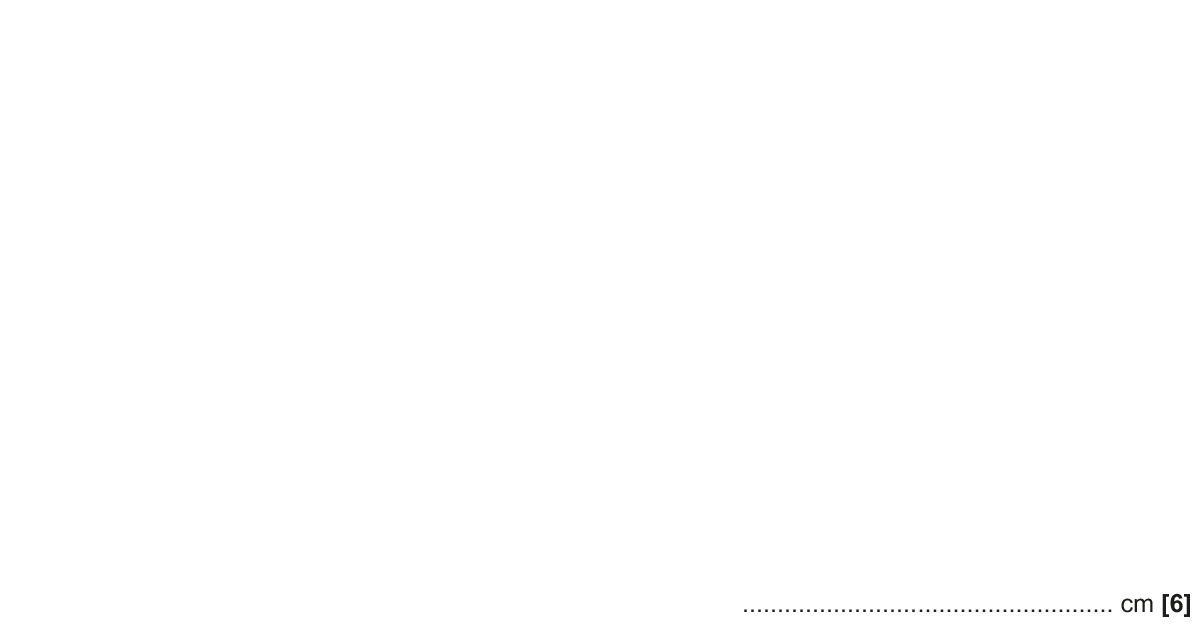 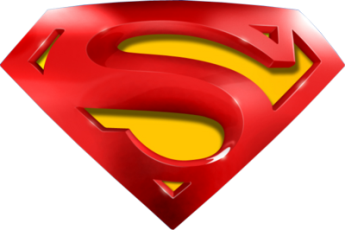 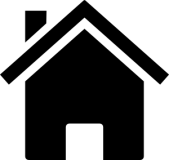 June 2018 2H Q11
Shape & Space
Pythagoras
A
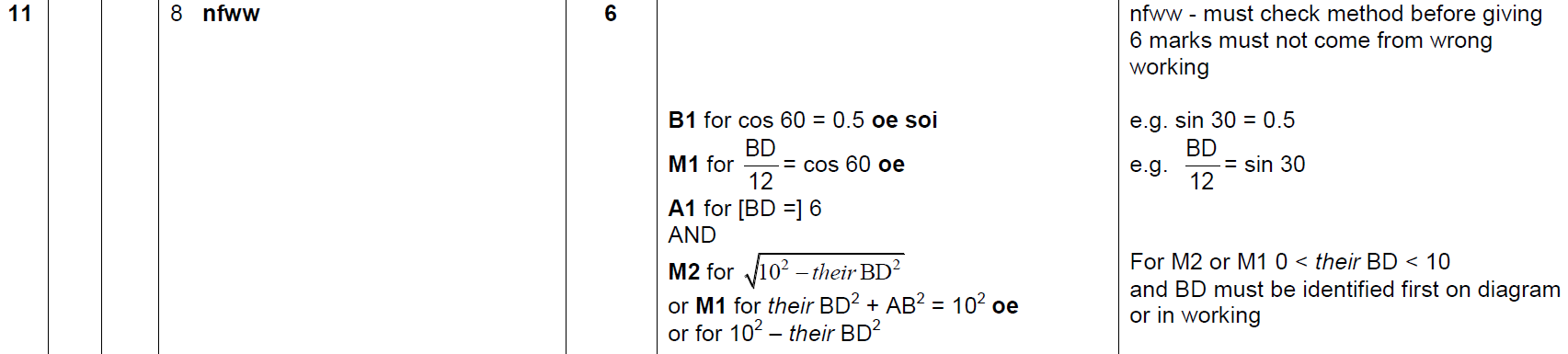 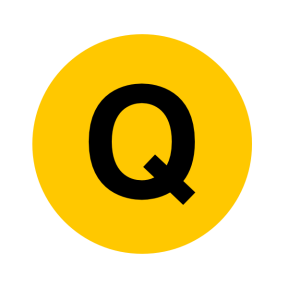 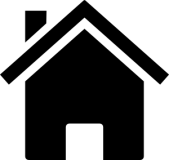 June 2018 3H Q12
Shape & Space
Pythagoras
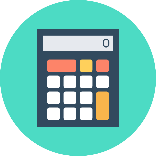 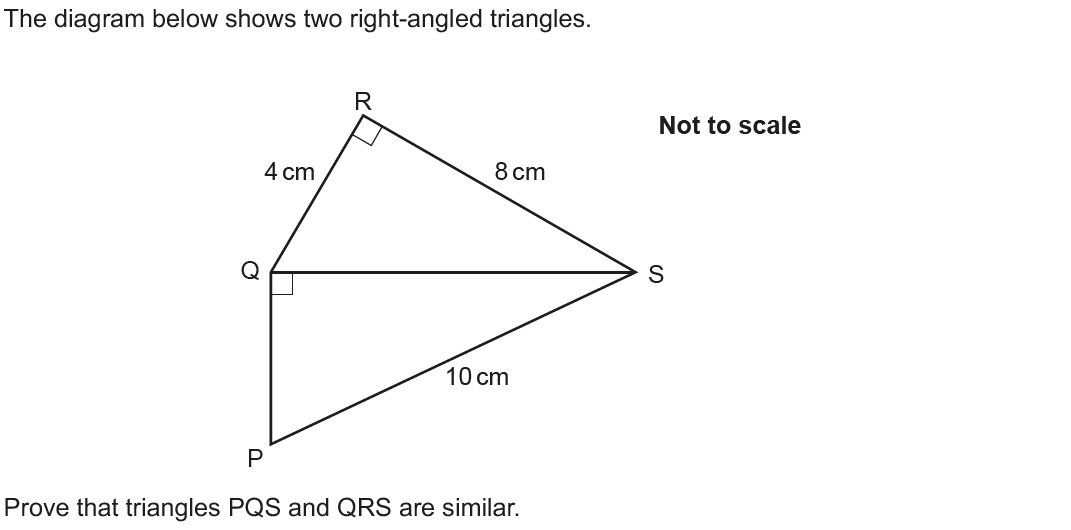 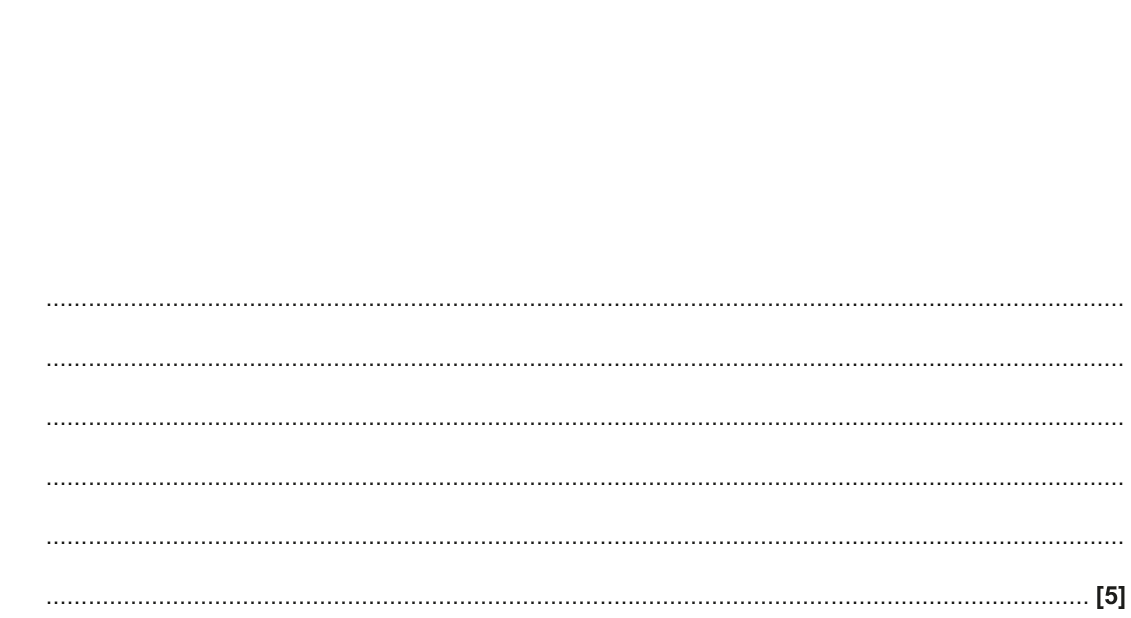 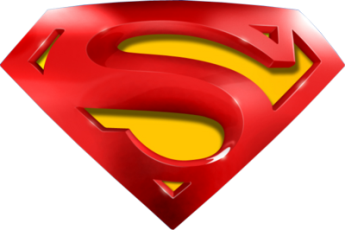 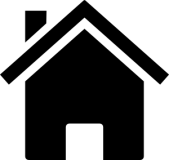 June 2018 3H Q12
Shape & Space
Pythagoras
A
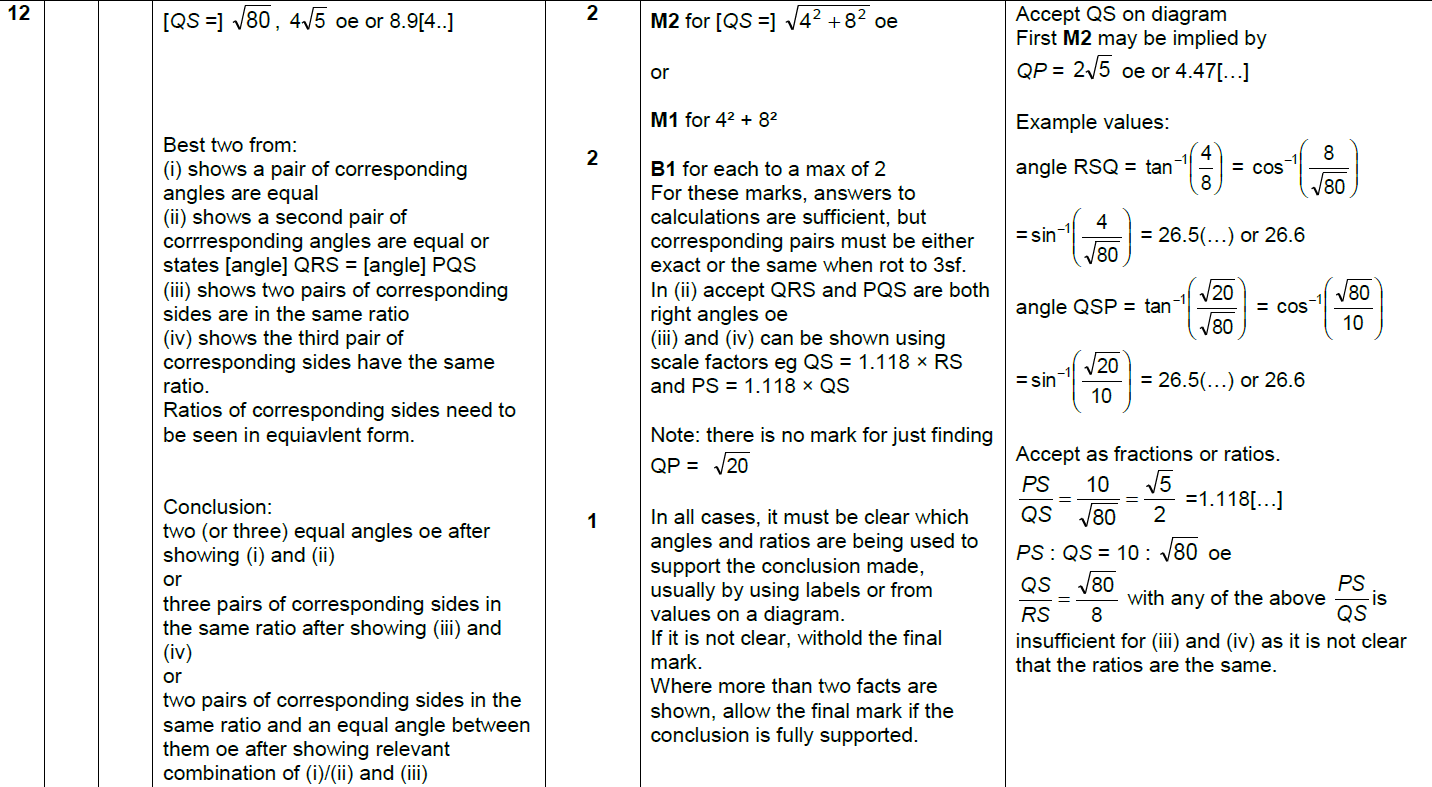 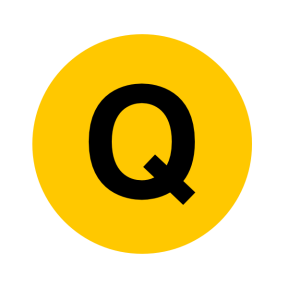 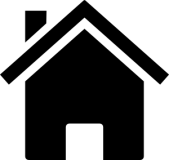 Nov 2018 1H Q3
Shape & Space
Pythagoras
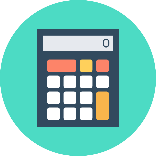 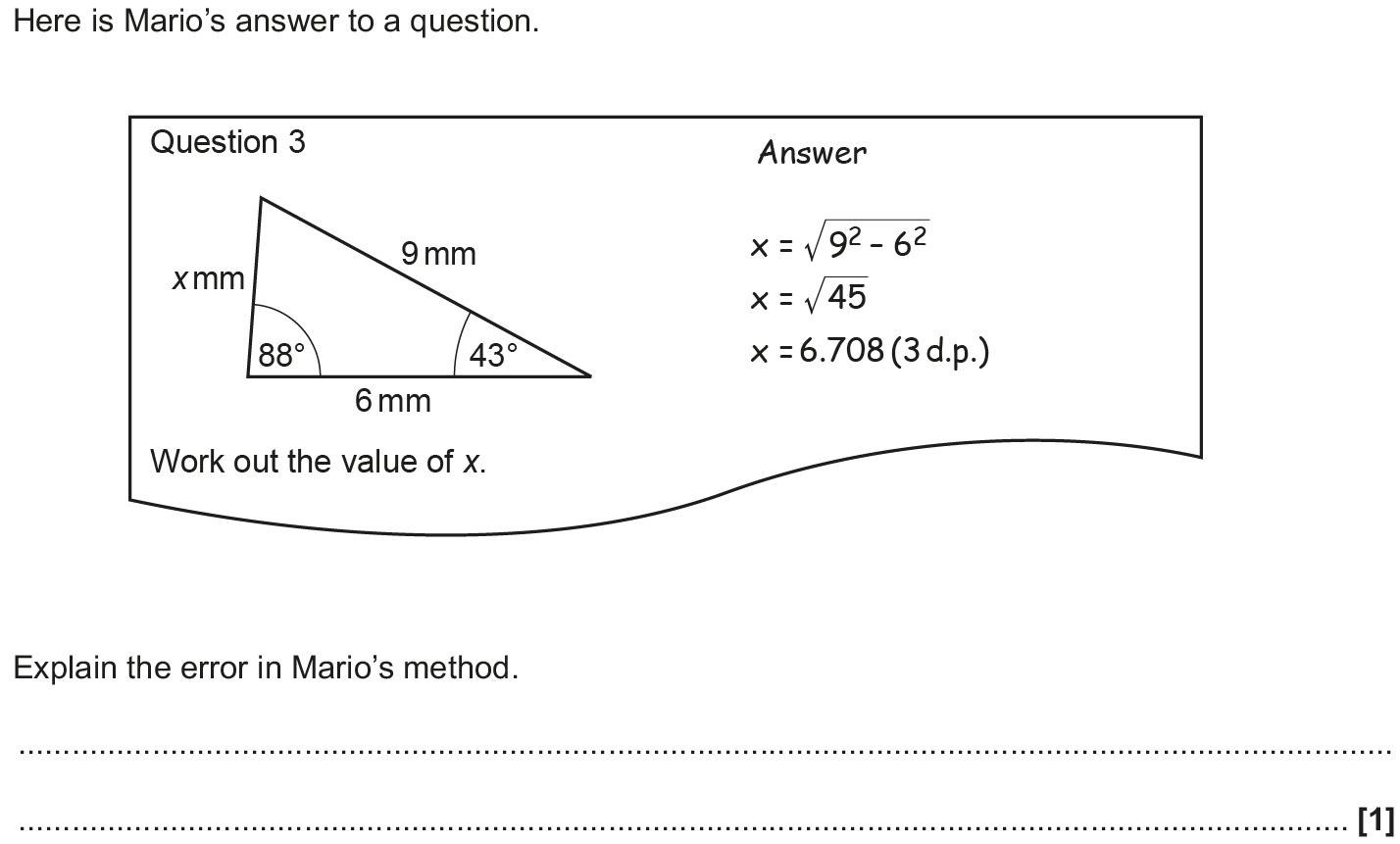 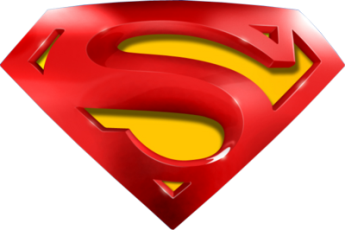 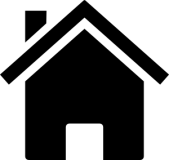 Nov 2018 1H Q3
Shape & Space
Pythagoras
A
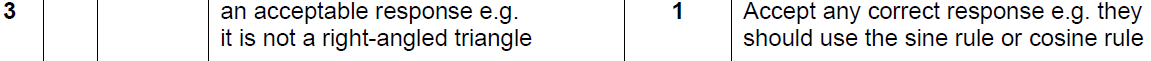 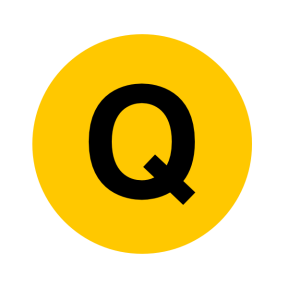 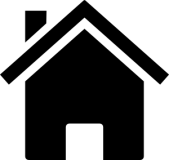 Nov 2018 1H Q20
Shape & Space
Pythagoras
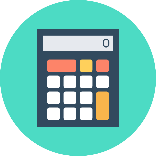 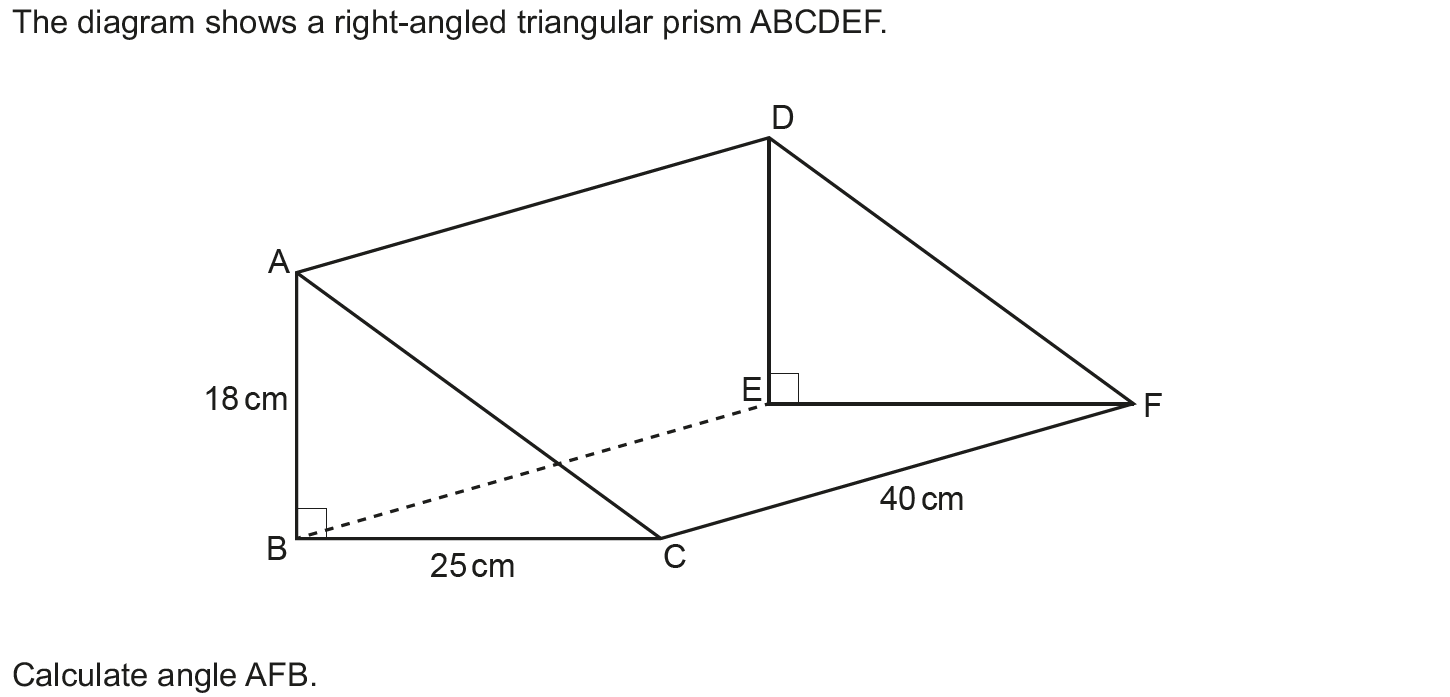 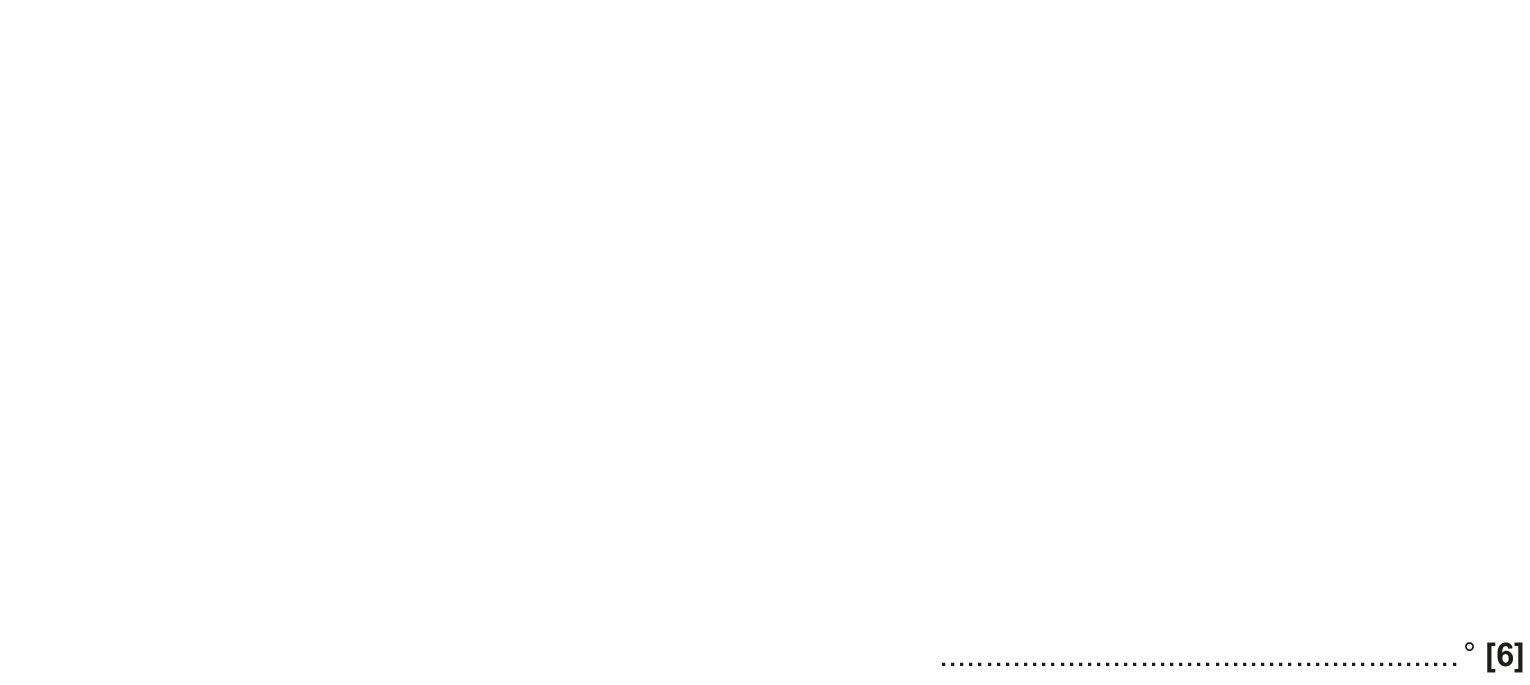 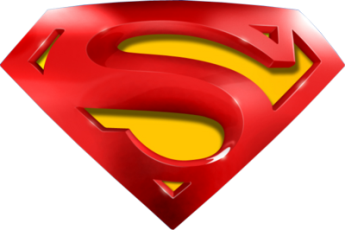 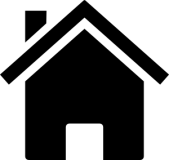 Nov 2018 1H Q20
Shape & Space
Pythagoras
A
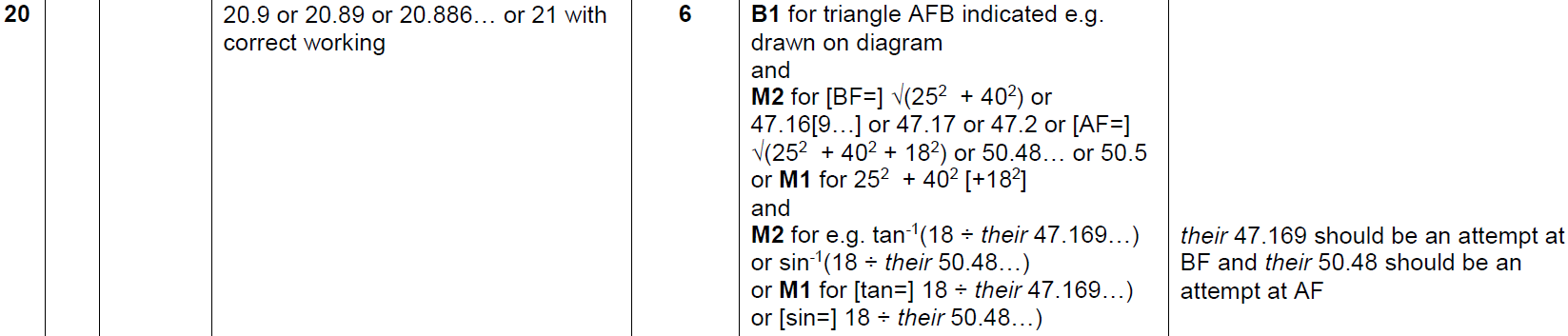 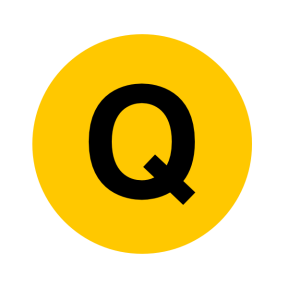 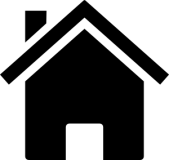 Probability, Sets & Statistics
Notes on Probability, Sets & Statistics Questions for OCR
Basic Probability refers to single events and most questions go on to ask for expected outcomes from samples.
 
As tree diagrams deal with multiple events, this method may be a popular approach to the multiple events questions as they are, but the ‘tree diagram’ sub-topic contains questions which require a tree diagram to be drawn or analysed.

Probability also appears regularly in grouped data questions and sets, where questions involving conditional probability may be seen.

Multiple event probability questions often require sample spaces to be drawn.
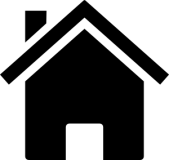 Probability, Sets & Statistics
Probability, Sets & Statistics
Cumulative Frequency
Basic Probability
Box-Plots
Grouped Data
Multiple Events
Frequency Polygons
Averages*
Tree Diagrams
Scatter Diagrams & Correlation
Histograms
Sets
Pie Charts
Time-Series
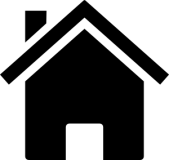 Notes
*Including IQR for discrete data
Probability, Sets & Statistics
Basic Probability
Basic Probability
June 2017 
2H Q9
SAM 
1H Q7
Nov 2017 
1H Q1
SAM 
2H Q3
Nov 2017 
3H Q4
SAM 
2H Q6
June 2018 
2H Q5
SAM 
3H Q5
June 2018 
3H Q7
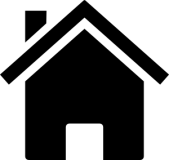 Experimental/ using samples
See also:
Multiple Events
Sets
SAM 1H Q7
Probability, Sets & Statistics
Basic Probability
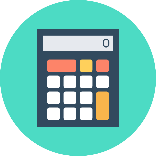 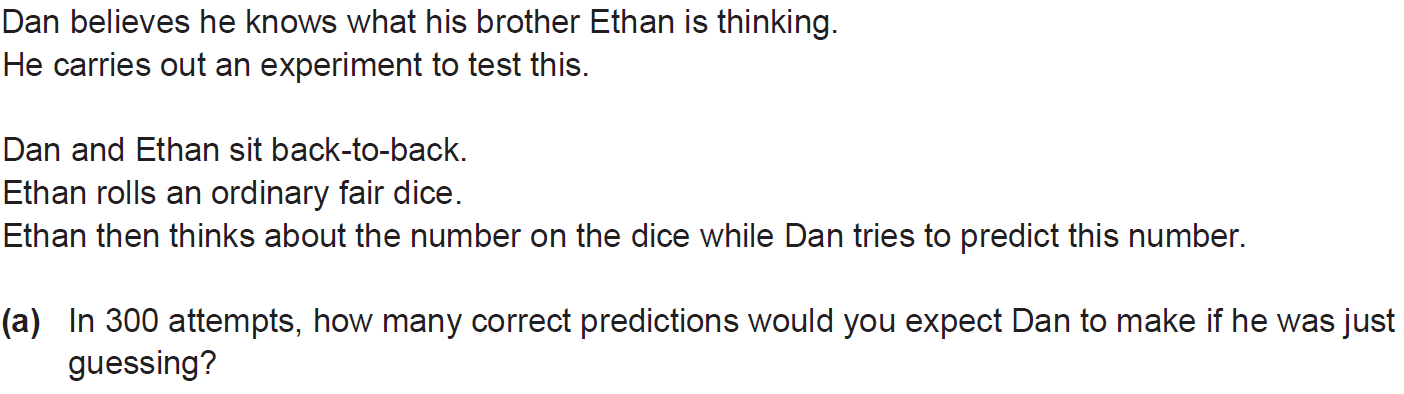 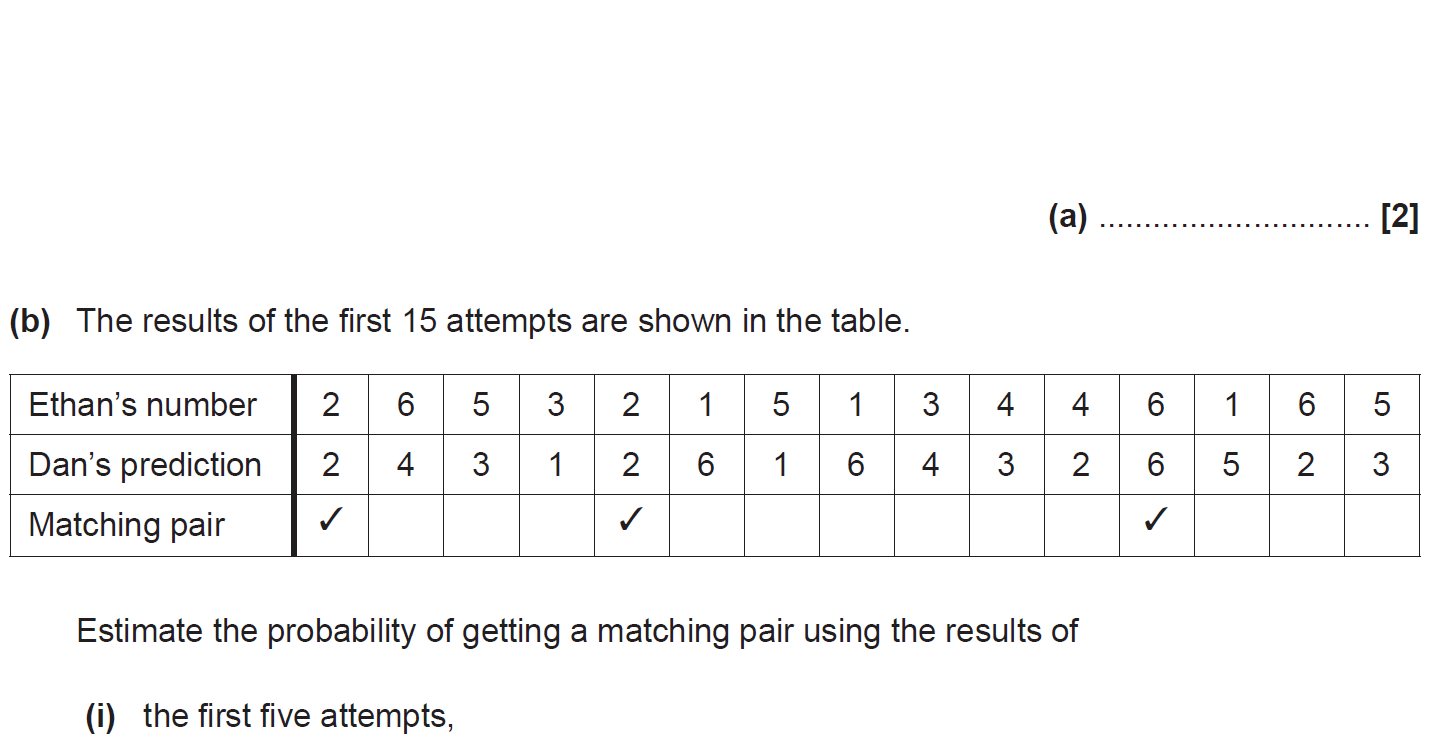 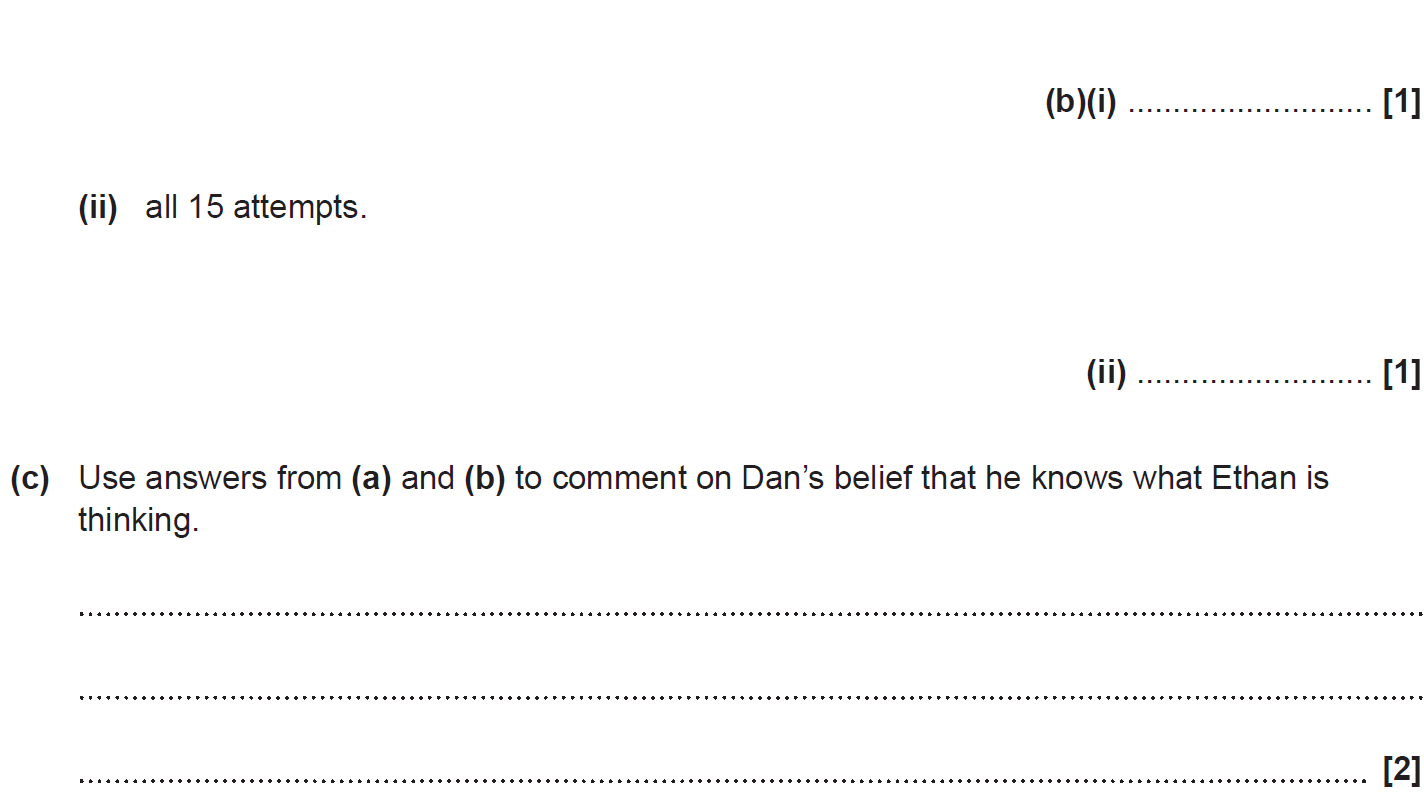 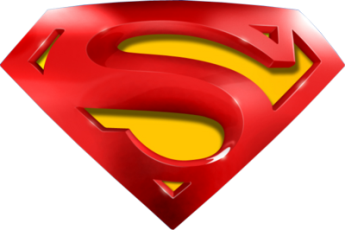 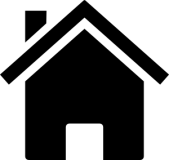 SAM 1H Q7
Probability, Sets & Statistics
Basic Probability
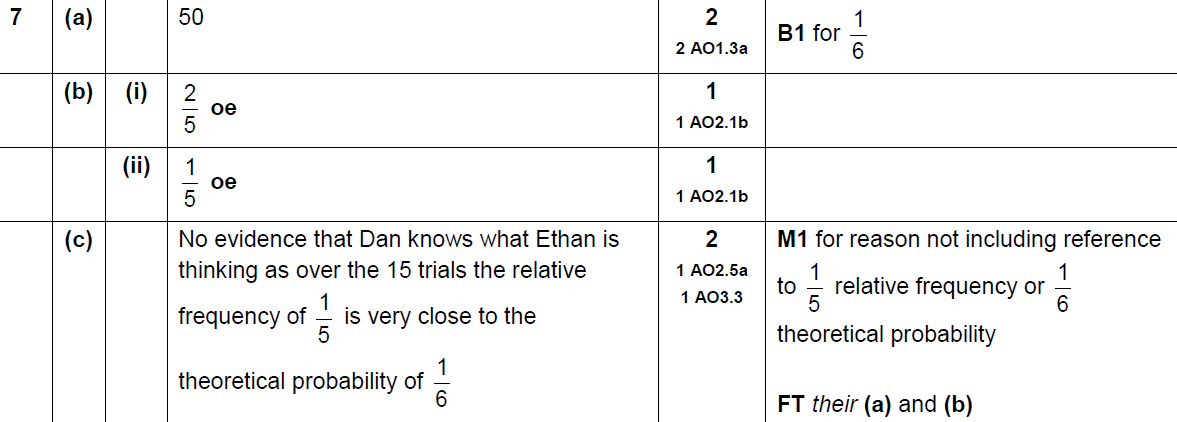 A
B (i)
B (ii)
C
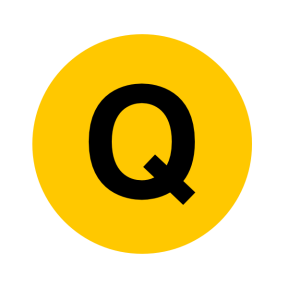 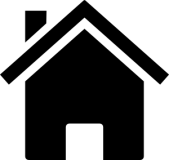 SAM 2H Q3
Probability, Sets & Statistics
Basic Probability
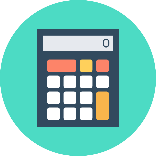 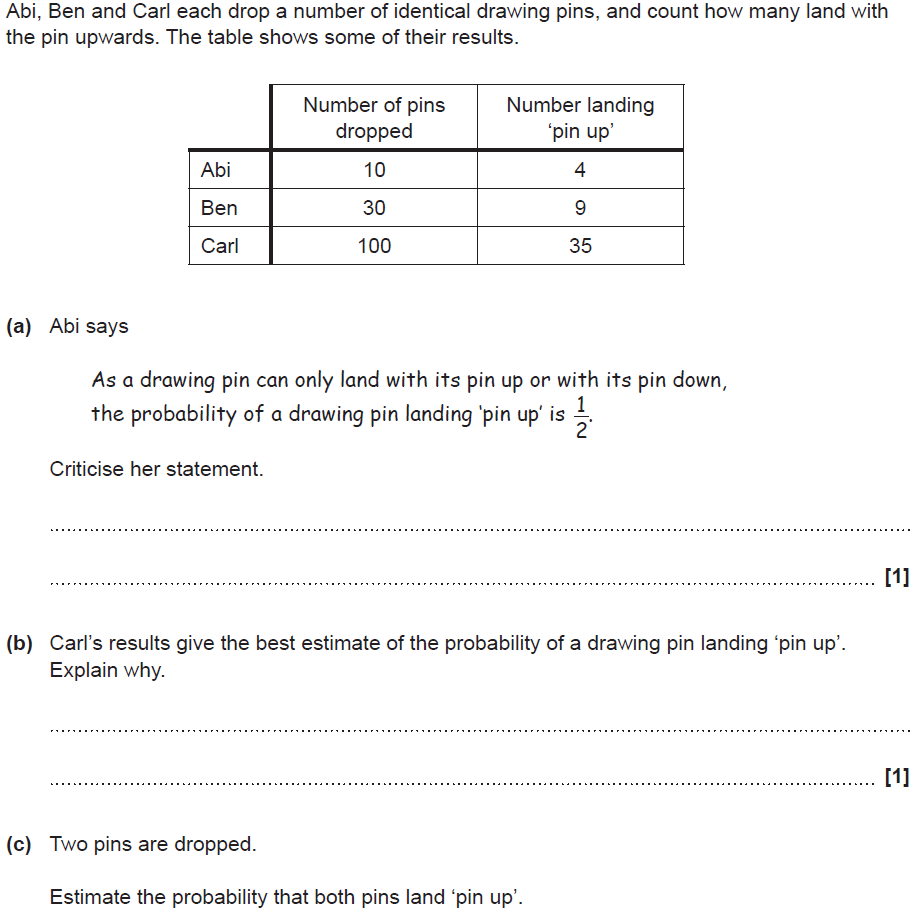 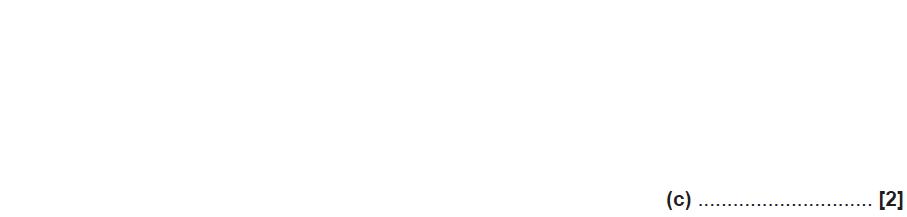 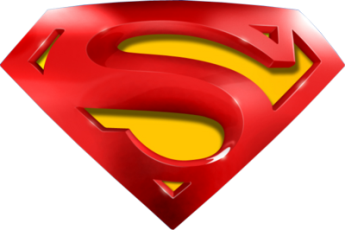 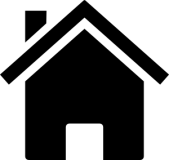 SAM 2H Q3
Probability, Sets & Statistics
Basic Probability
A
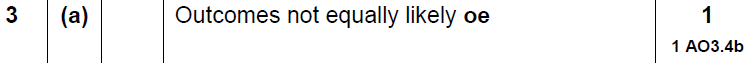 B
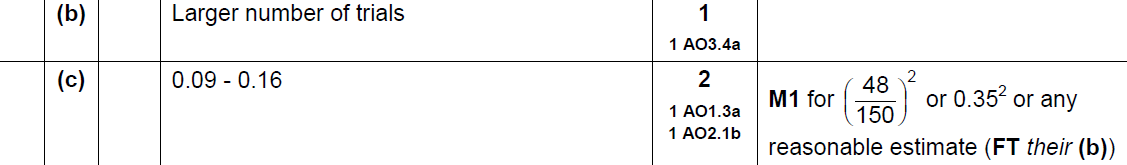 C
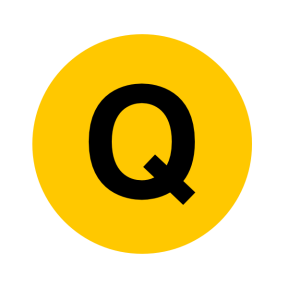 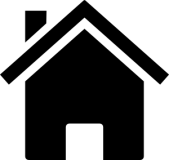 SAM 2H Q6
Probability, Sets & Statistics
Basic Probability
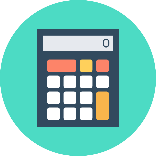 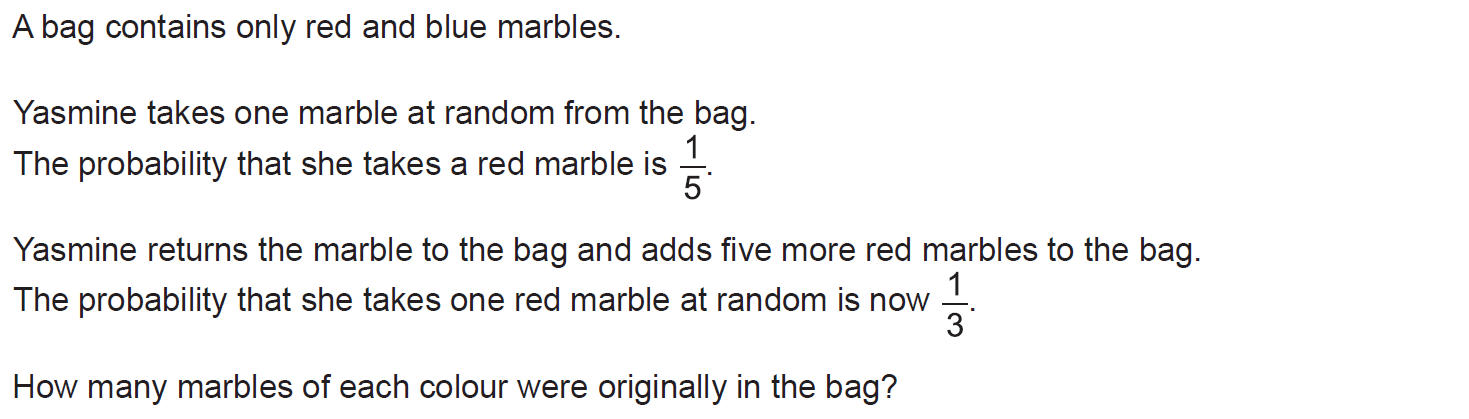 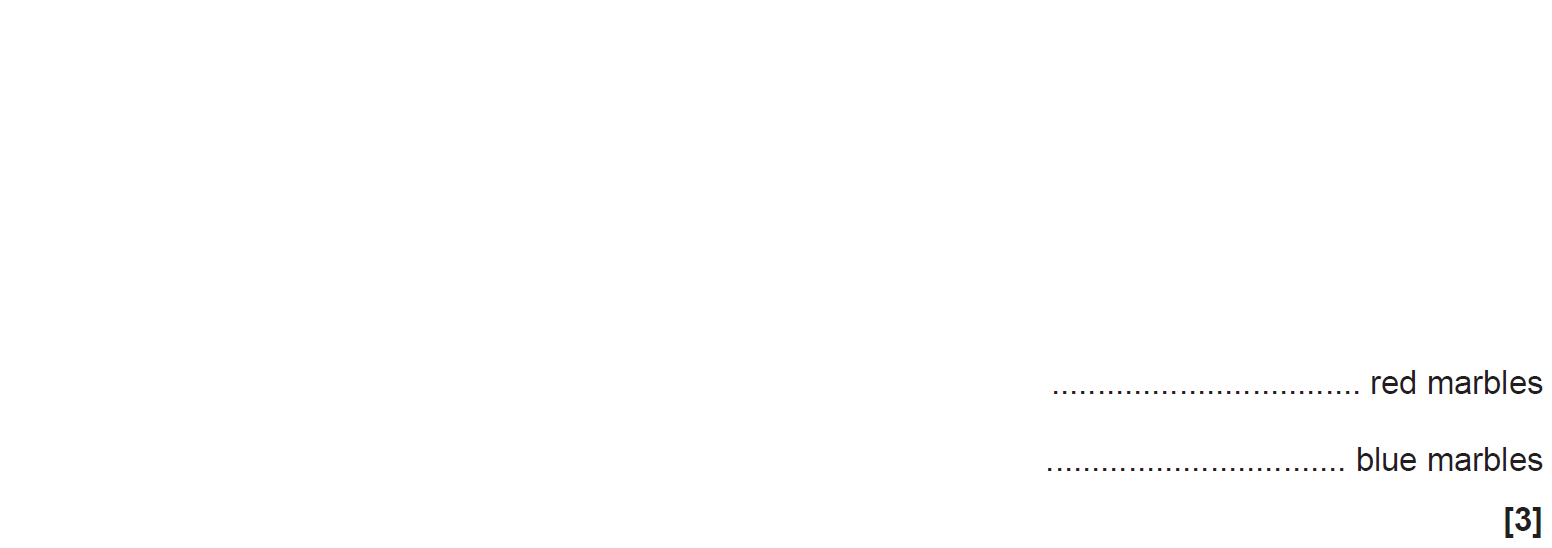 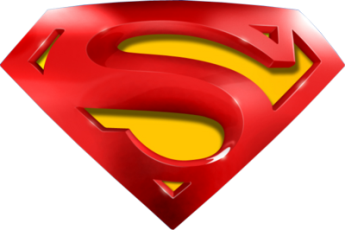 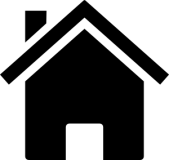 SAM 2H Q6
Probability, Sets & Statistics
Basic Probability
A
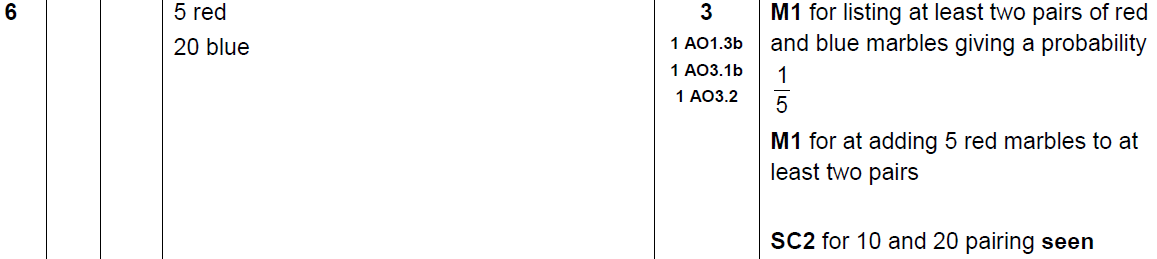 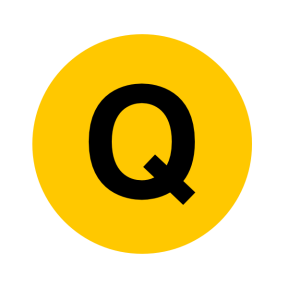 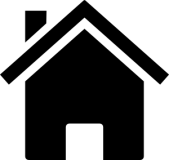 SAM 3H Q5
Probability, Sets & Statistics
Basic Probability
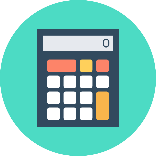 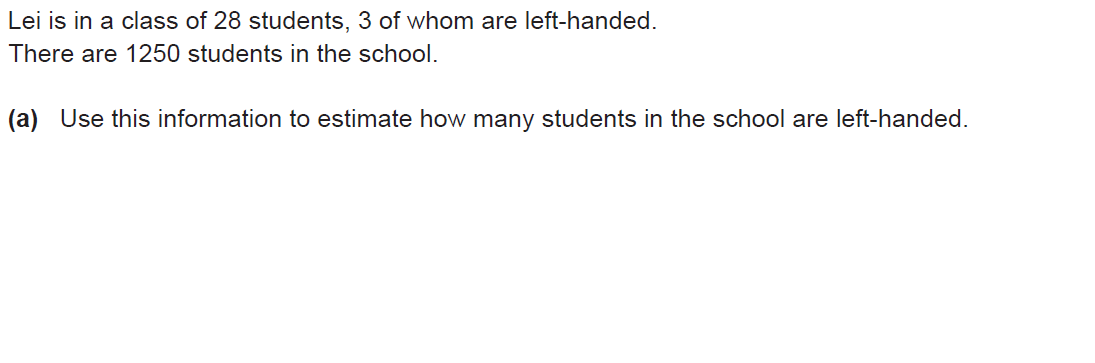 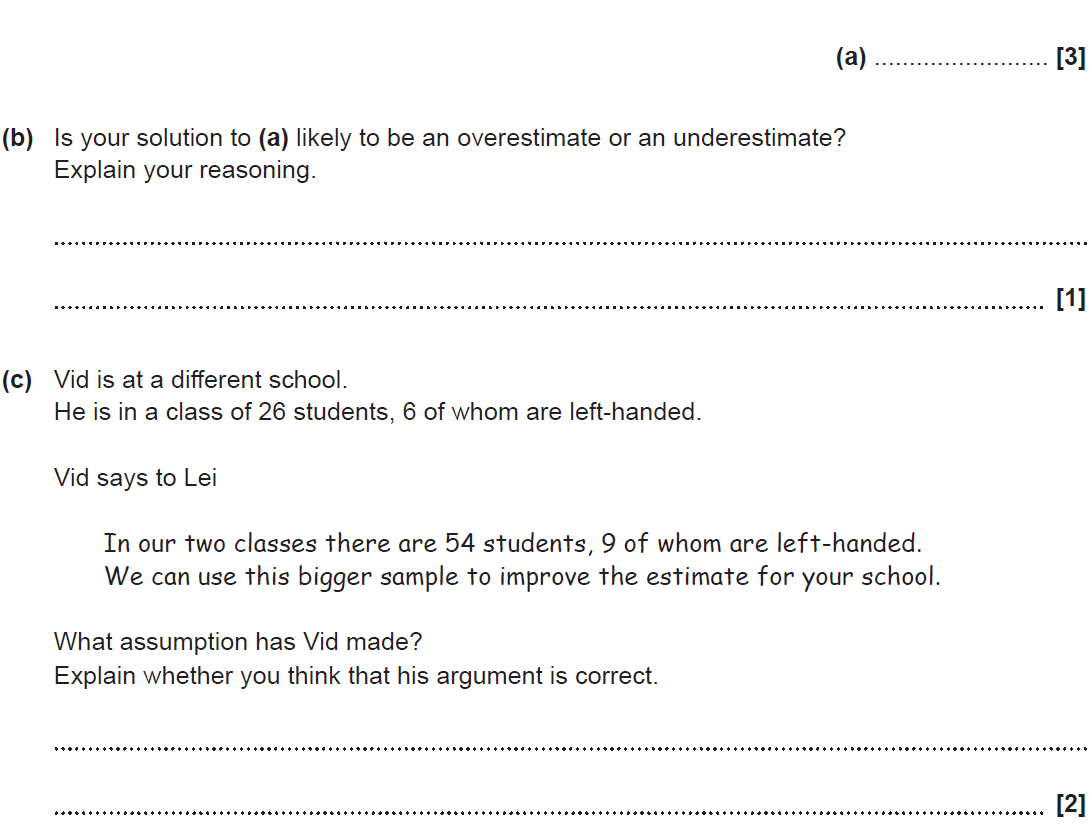 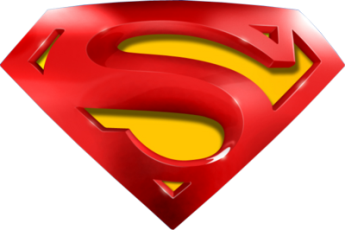 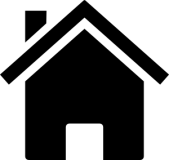 SAM 3H Q5
Probability, Sets & Statistics
Basic Probability
A
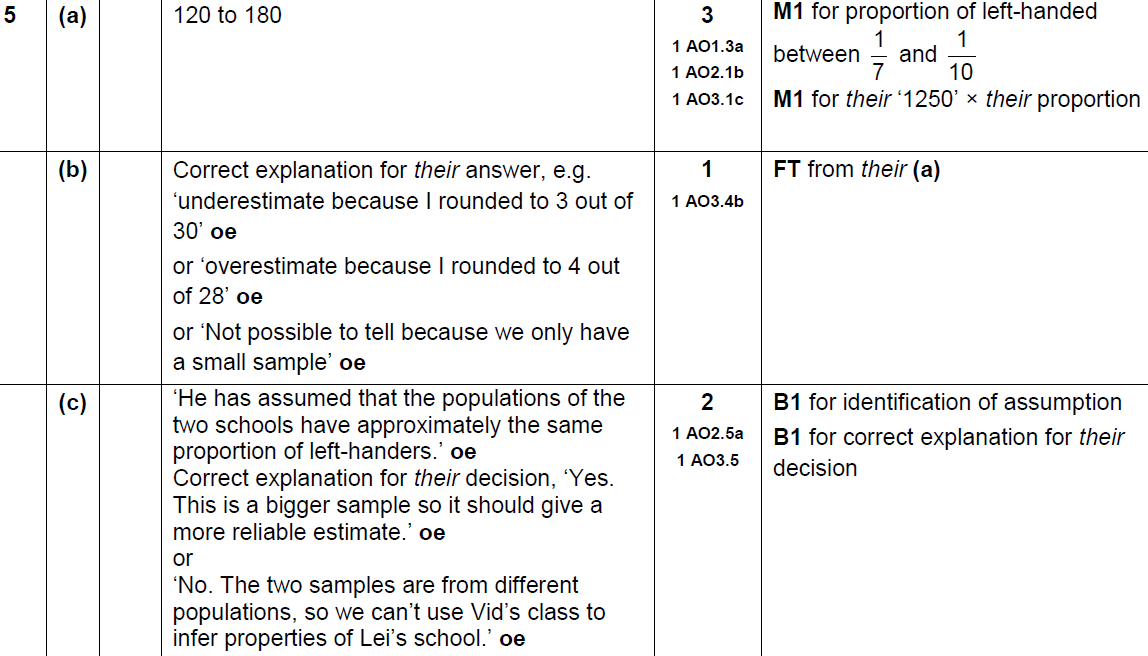 B
C
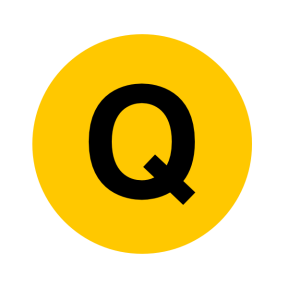 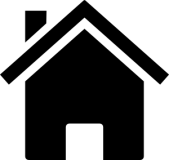 June 2017 2H Q9
Probability, Sets & Statistics
Basic Probability
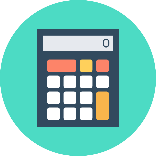 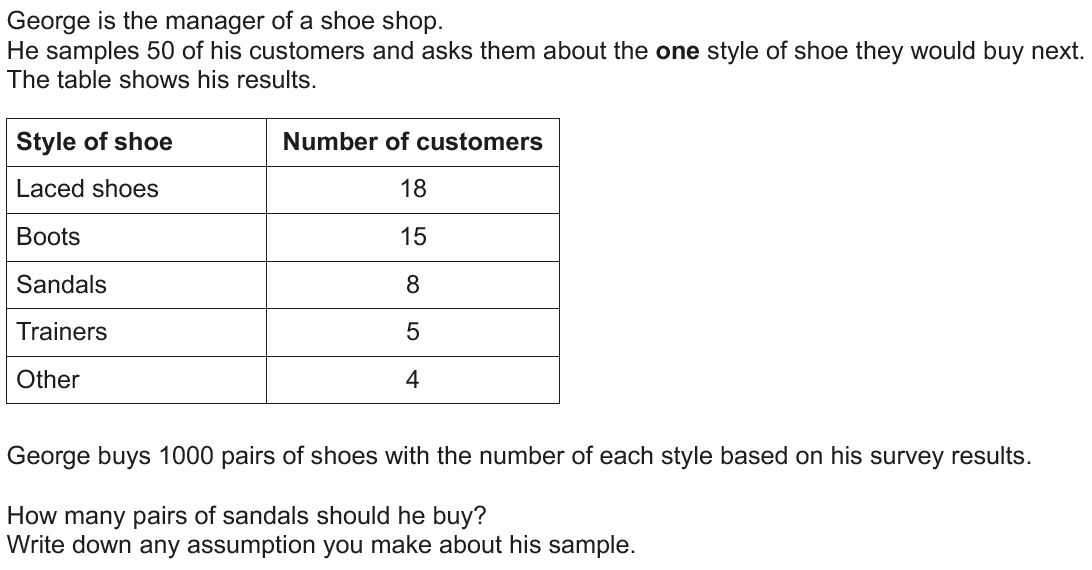 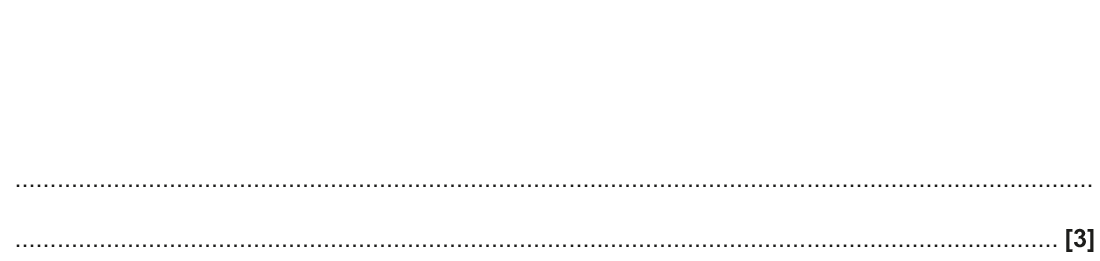 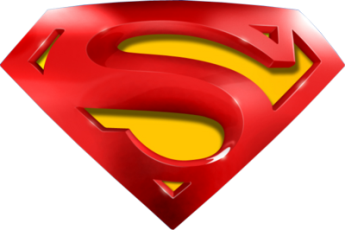 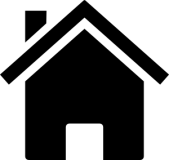 June 2017 2H Q9
Probability, Sets & Statistics
Basic Probability
A
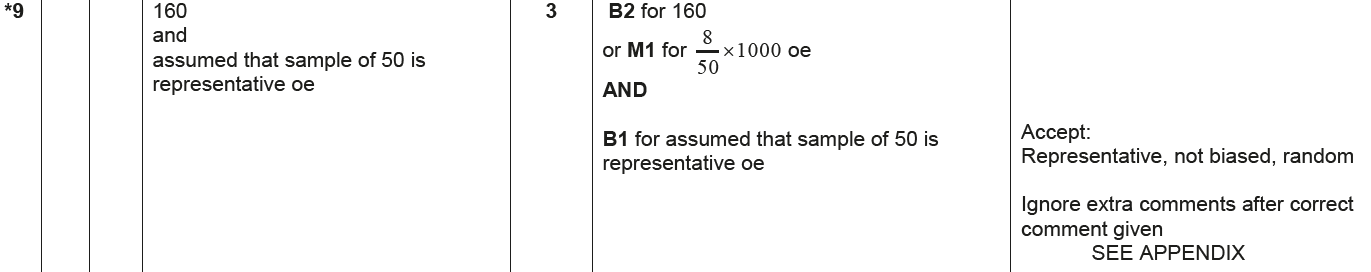 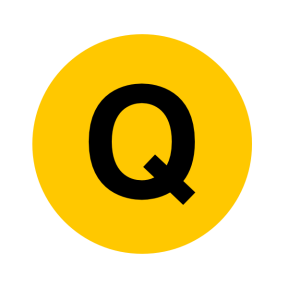 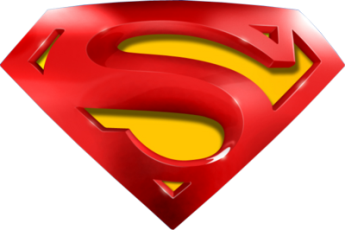 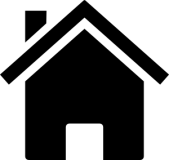 June 2017 2H Q9
Probability, Sets & Statistics
Basic Probability
A Exemplar responses
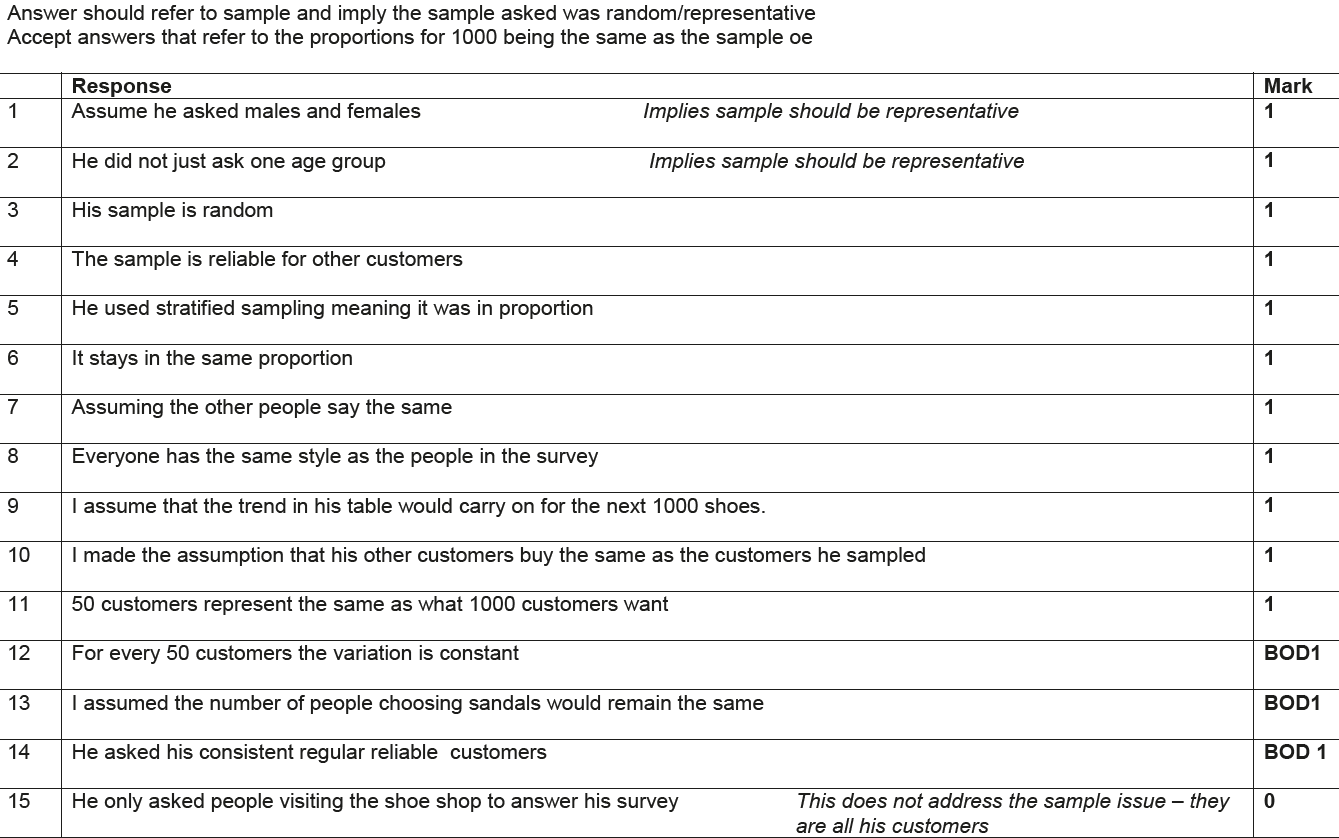 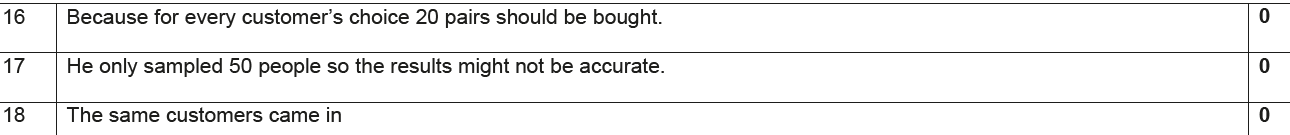 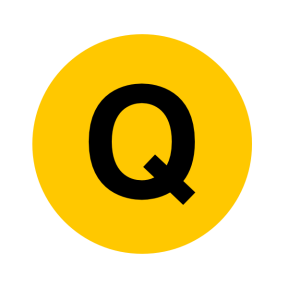 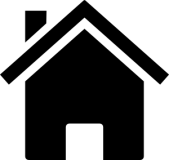 Nov 2017 1H Q1
Probability, Sets & Statistics
Basic Probability
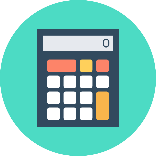 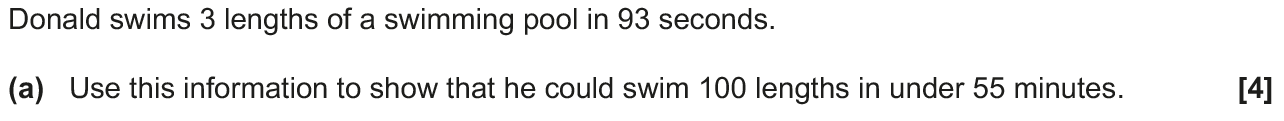 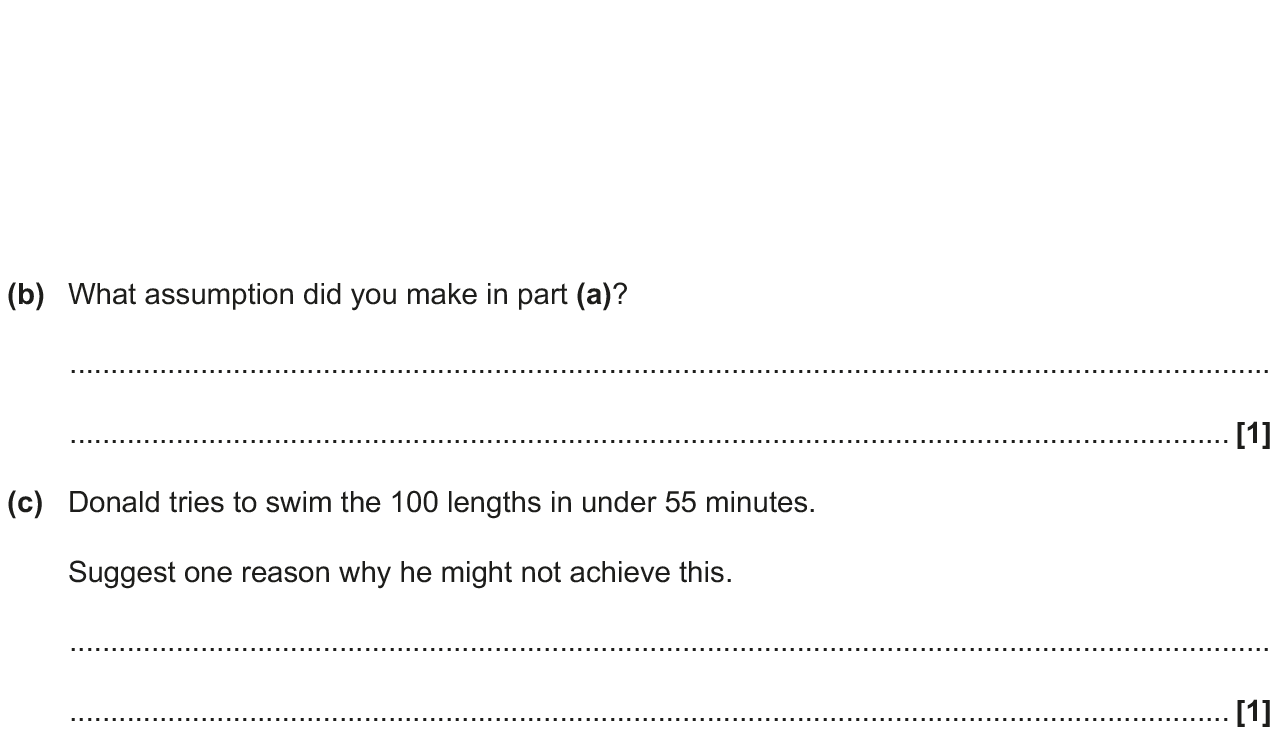 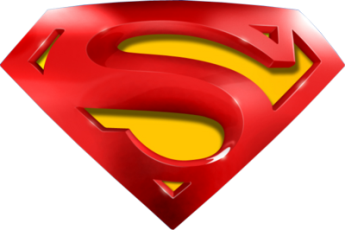 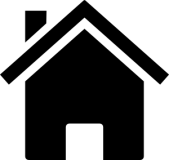 Nov 2017 1H Q1
Probability, Sets & Statistics
Basic Probability
A
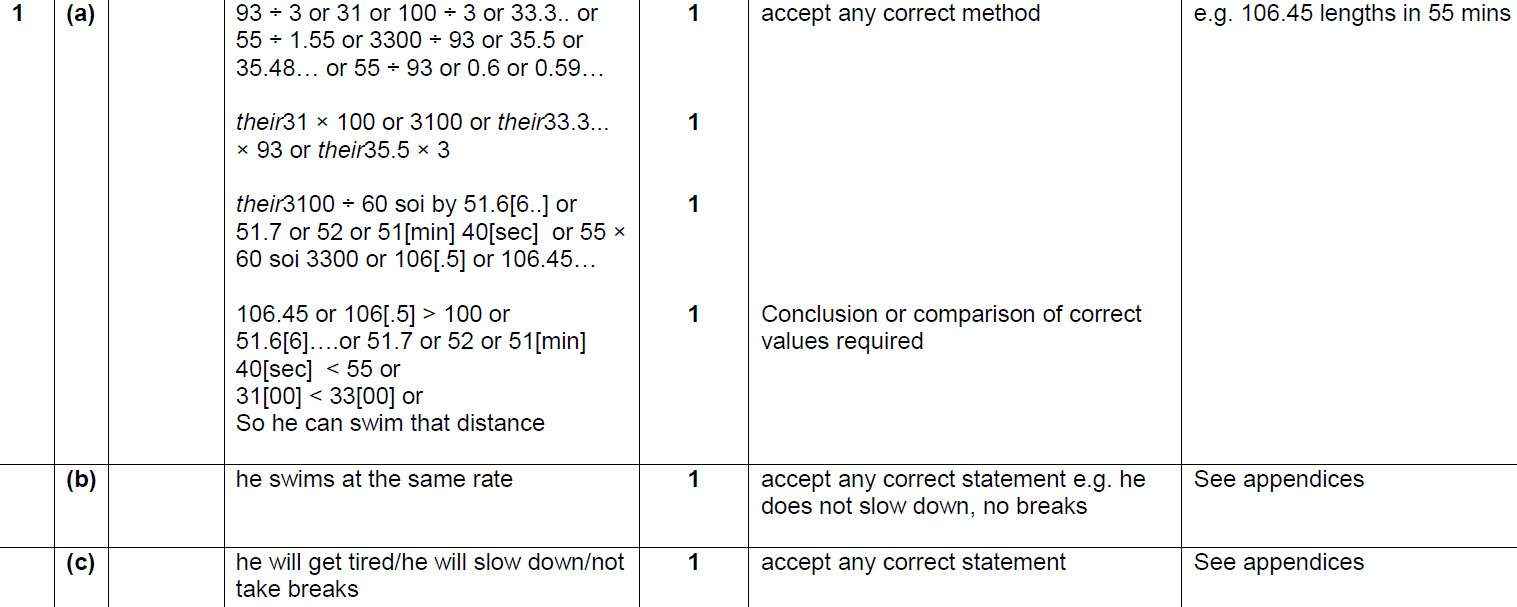 B
C
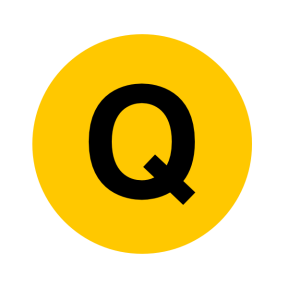 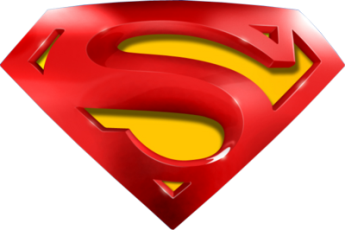 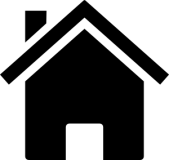 Nov 2017 1H Q1
Probability, Sets & Statistics
Basic Probability
B Exemplar responses
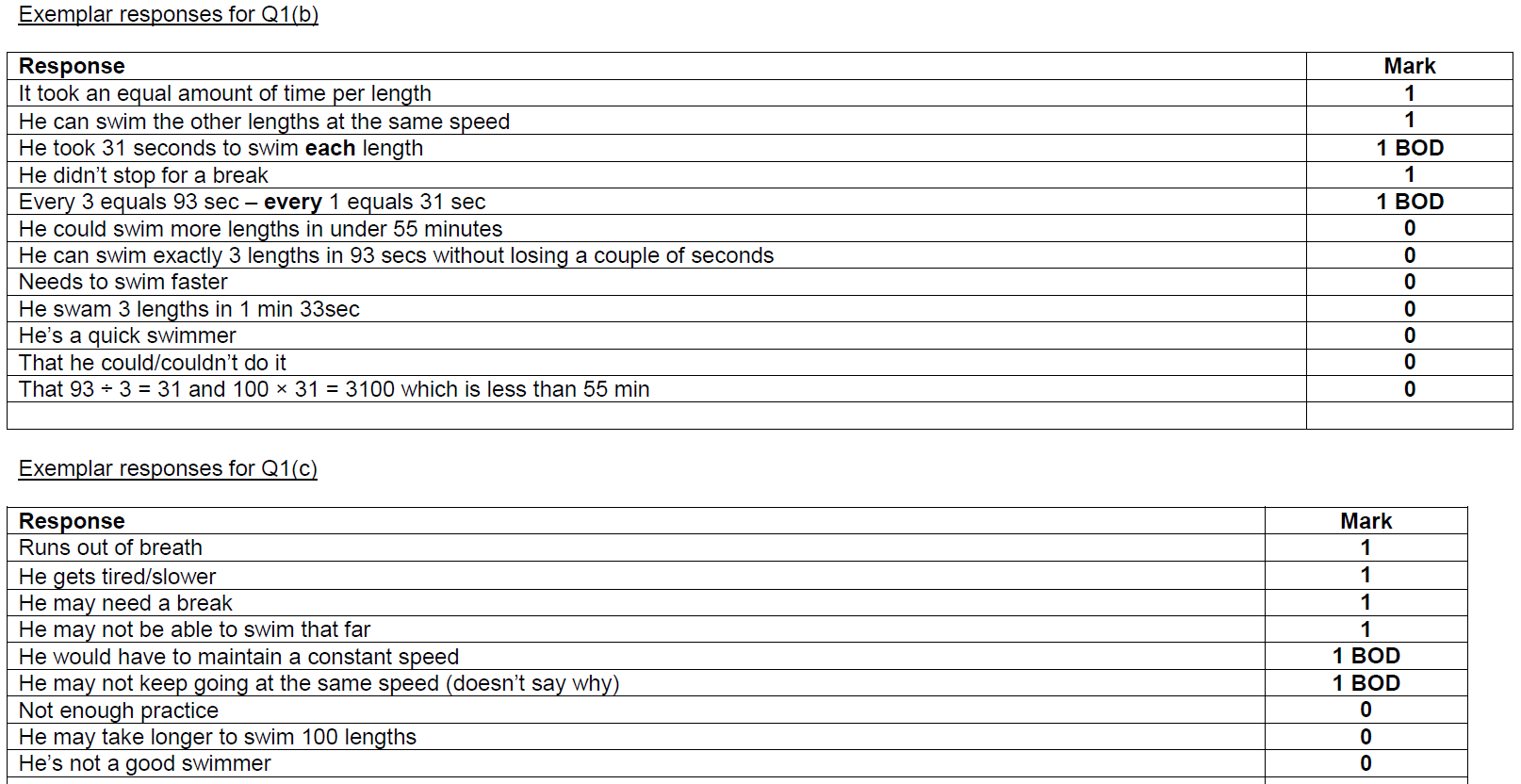 C Exemplar responses
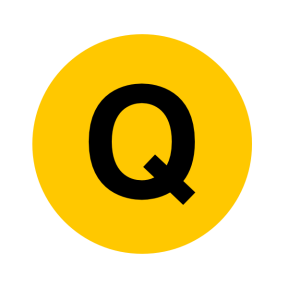 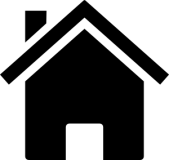 Nov 2017 3H Q4
Probability, Sets & Statistics
Basic Probability
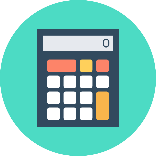 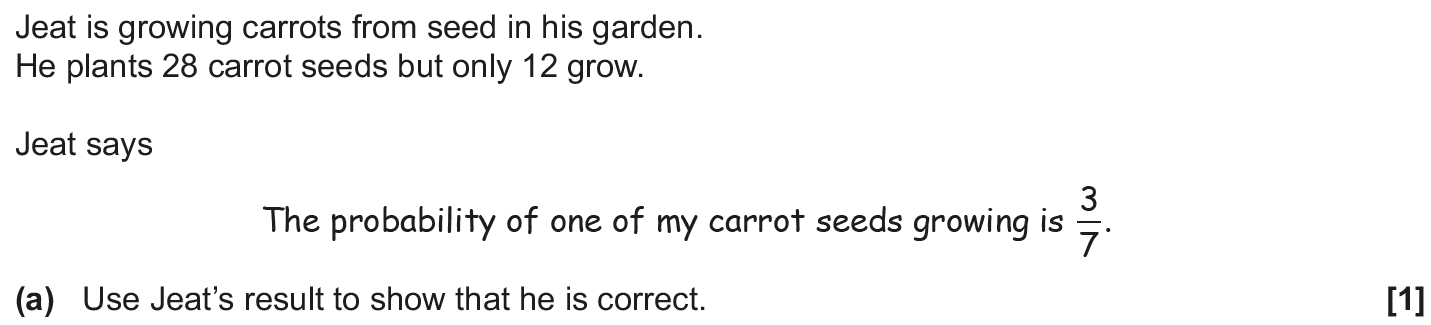 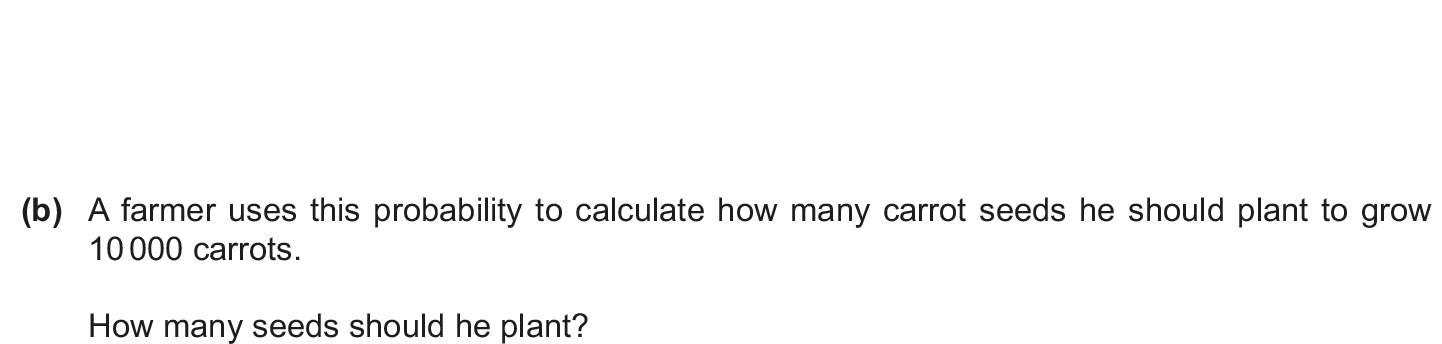 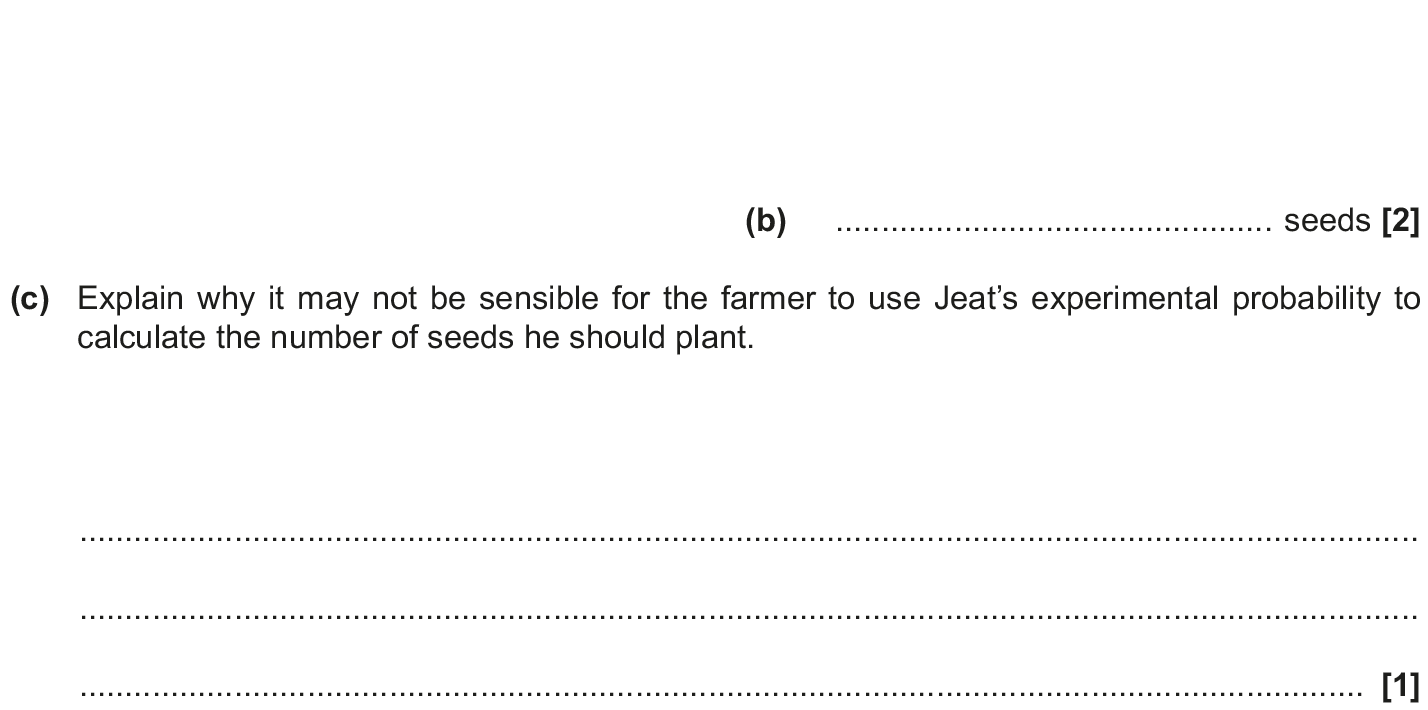 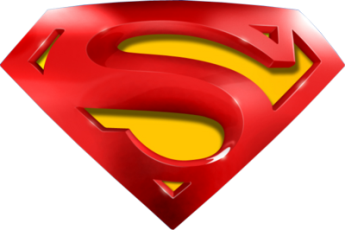 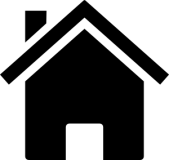 Nov 2017 3H Q4
Probability, Sets & Statistics
Basic Probability
A
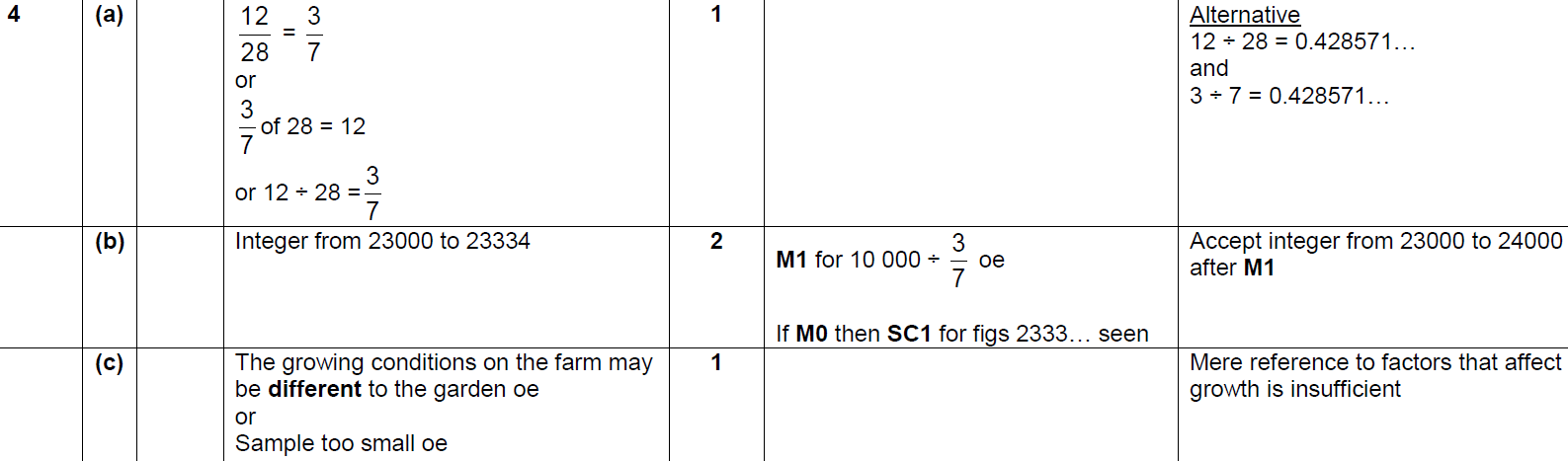 B
C
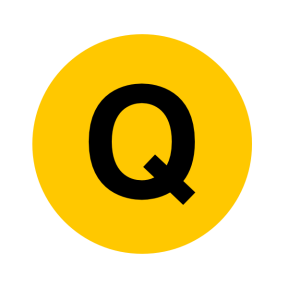 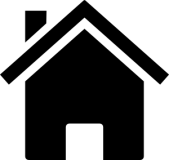 June 2018 2H Q5
Probability, Sets & Statistics
Basic Probability
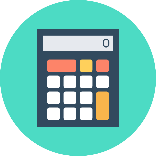 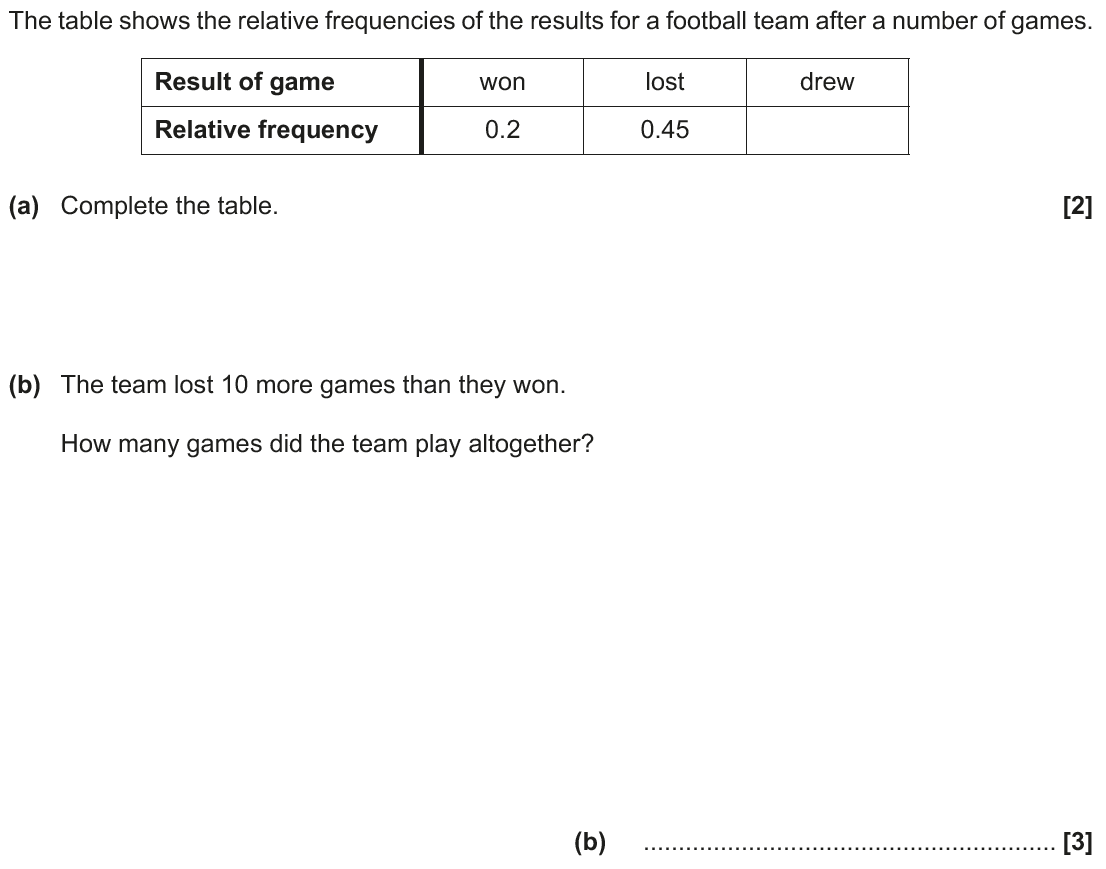 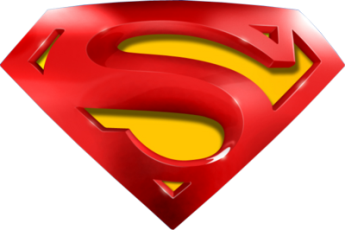 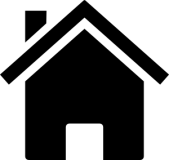 June 2018 2H Q5
Probability, Sets & Statistics
Basic Probability
A
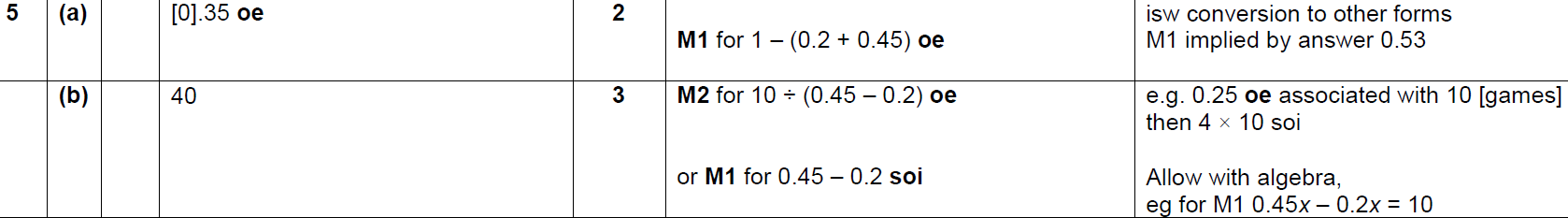 B
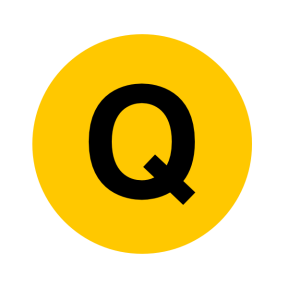 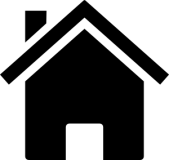 Nov 2018 3H Q7
Probability, Sets & Statistics
Basic Probability
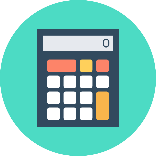 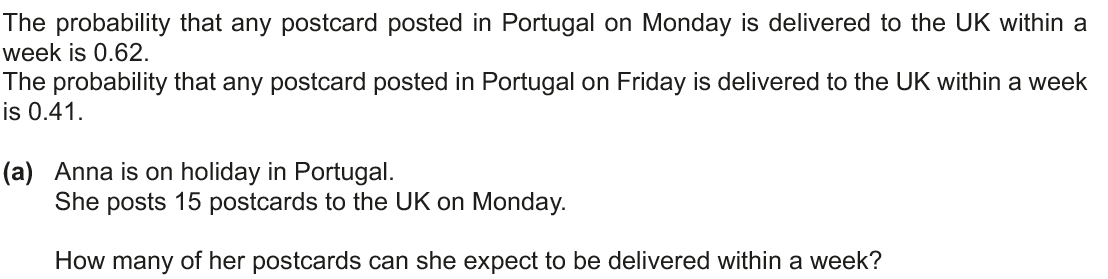 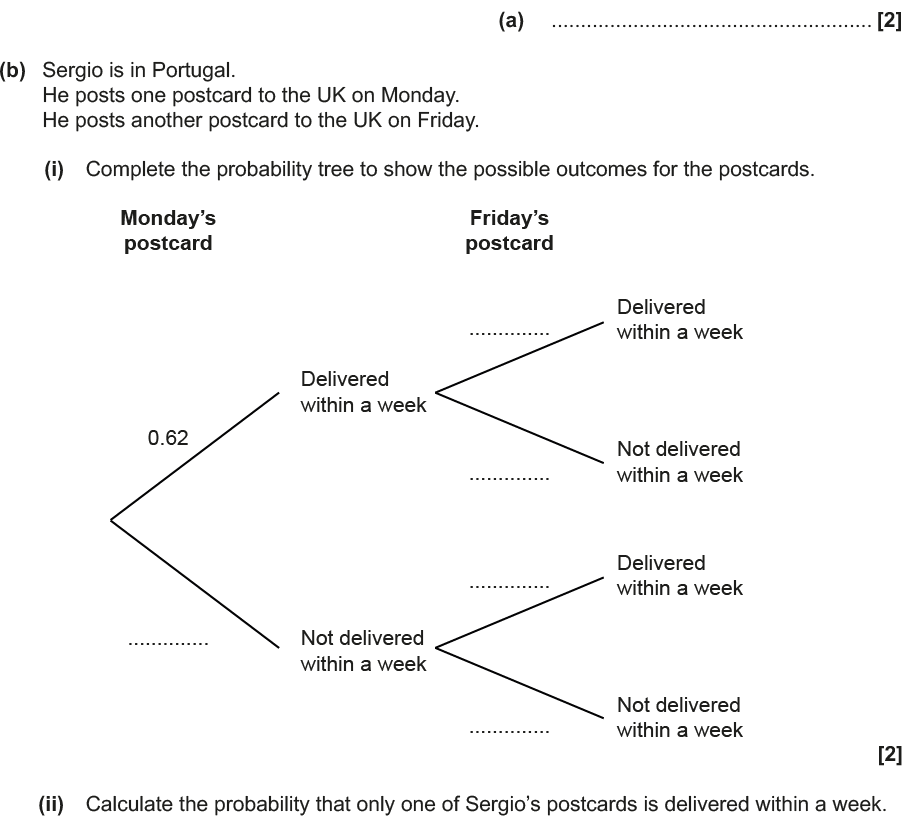 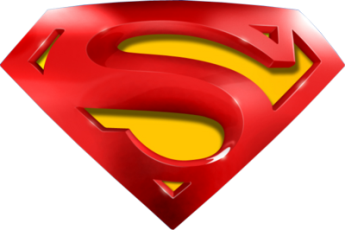 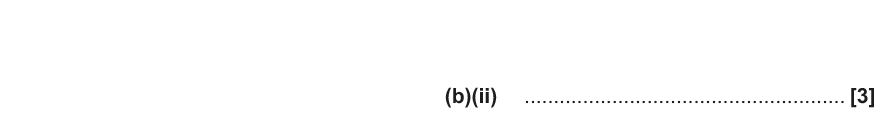 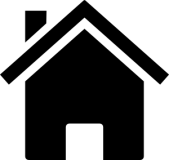 Nov 2018 3H Q7
Probability, Sets & Statistics
Basic Probability
A
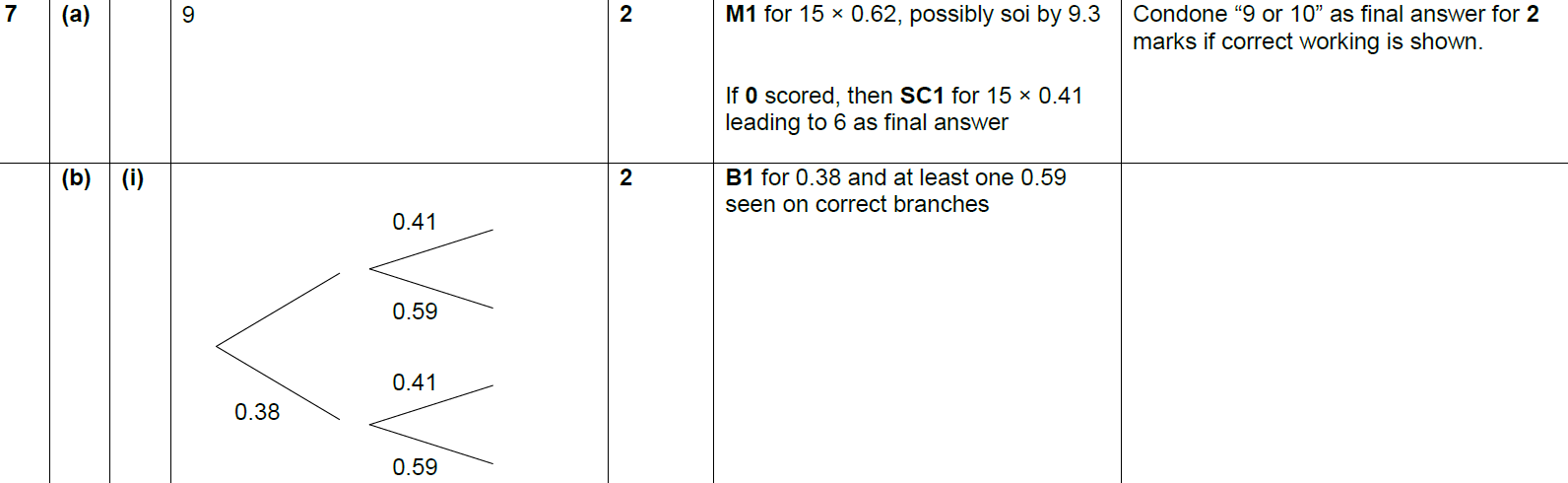 B (i)
B (ii)
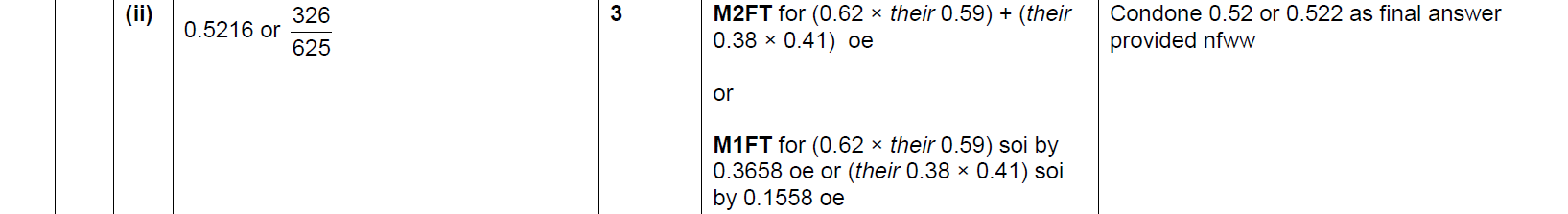 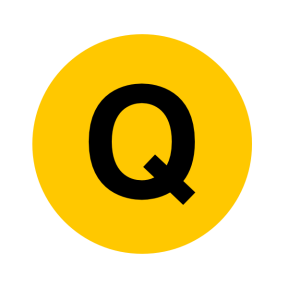 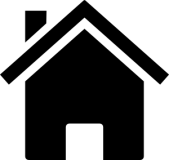 Probability, Sets & Statistics
Multiple Events
Multiple Events
June 2017
3H Q6
SAM
2H Q3
June 2018
3H Q7
Nov 2017
2H Q14
Nov 2018
1H Q22*
Practice
1H Q6*
May 2018
1H Q10
Nov 2018
2H Q3
Practice
2H Q8
June 2018
2H Q8
Probability Space
*Mark Scheme suggests tree diagram
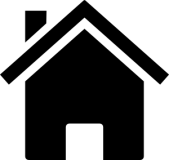 Algebraic modelling
See also:
Tree Diagrams
SAM 2H Q3
Probability, Sets & Statistics
Multiple Events
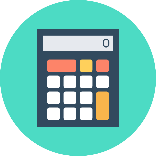 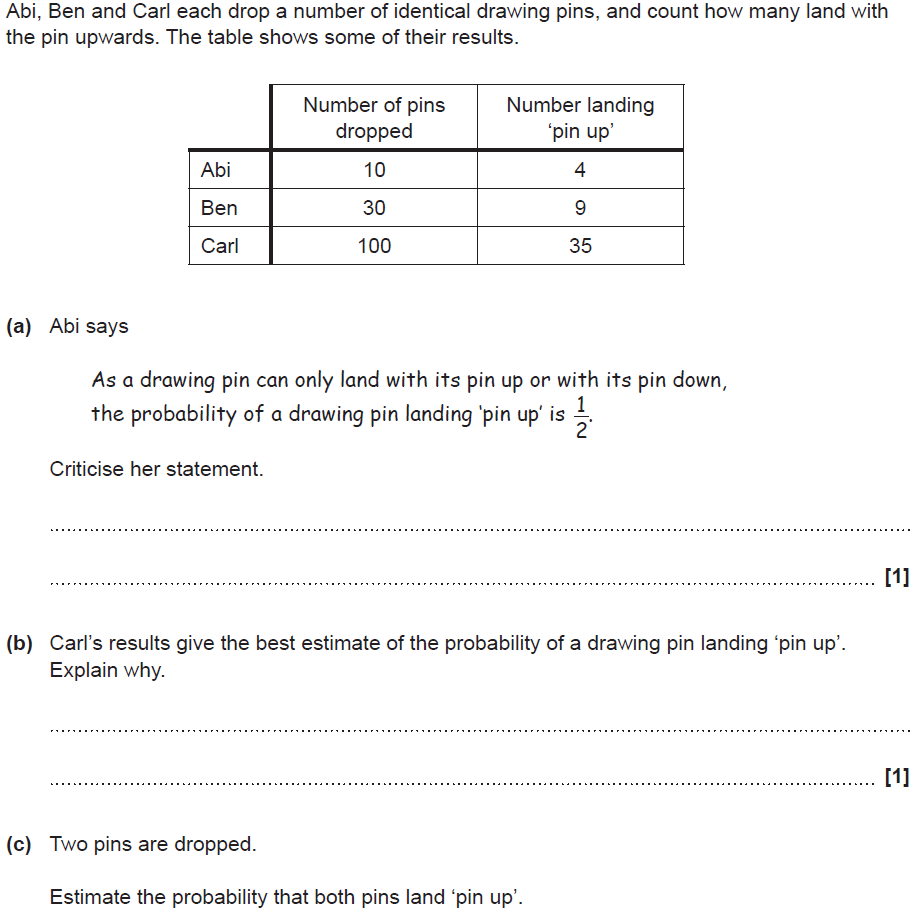 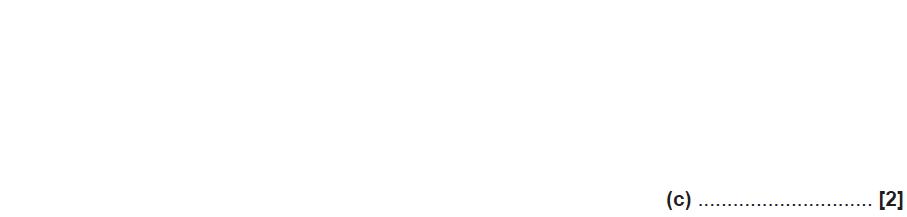 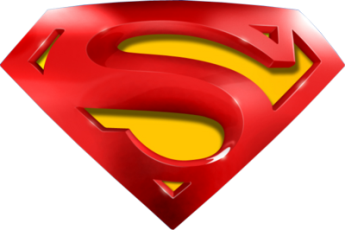 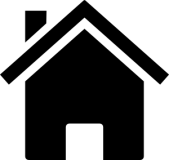 SAM 2H Q3
Probability, Sets & Statistics
Multiple Events
A
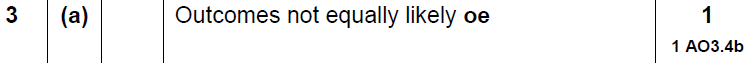 B
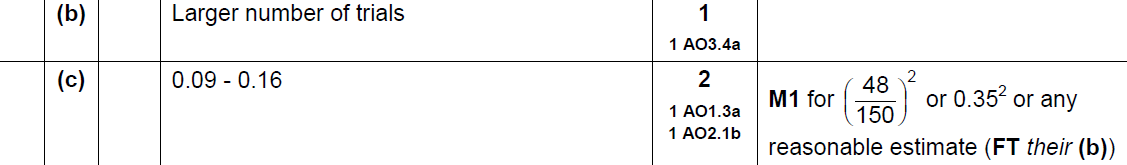 C
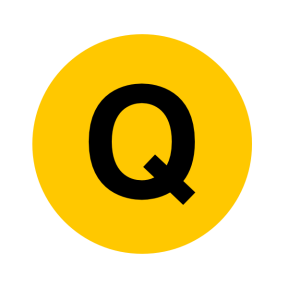 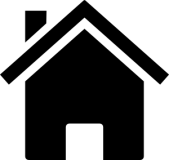 Practice 1H Q6
Probability, Sets & Statistics
Multiple Events
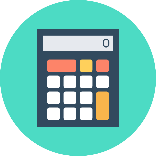 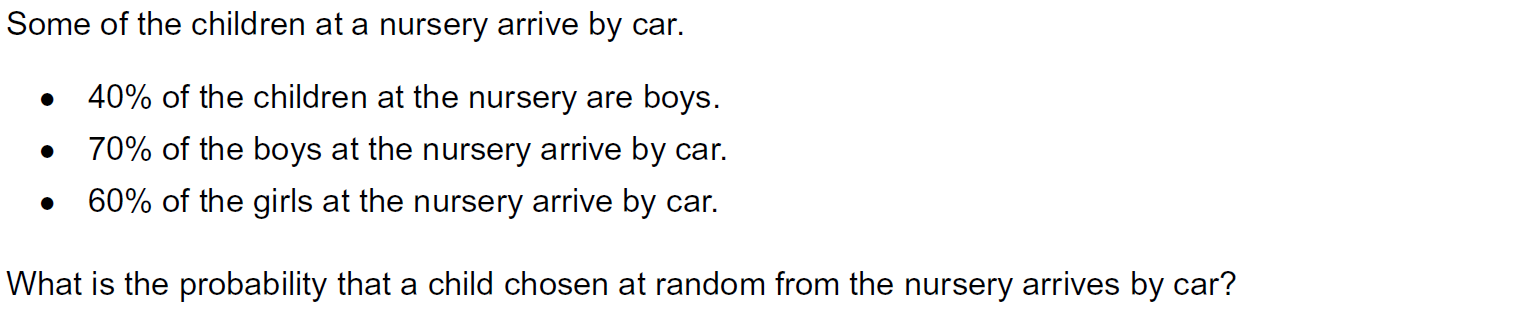 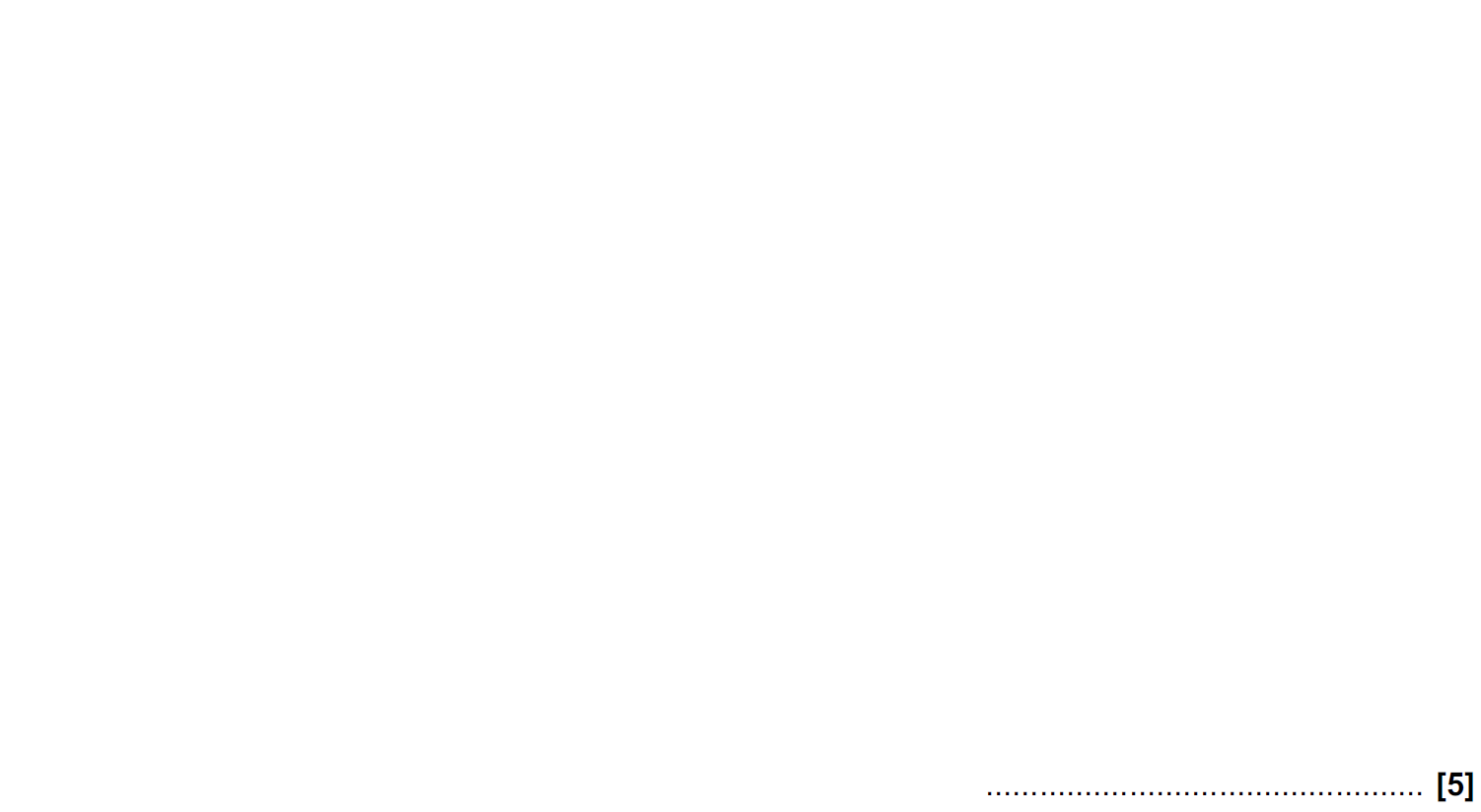 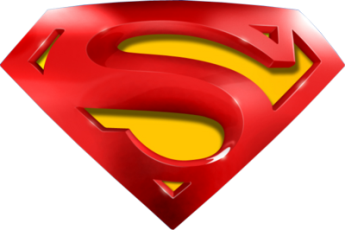 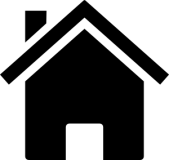 Practice 1H Q6
Probability, Sets & Statistics
Multiple Events
A
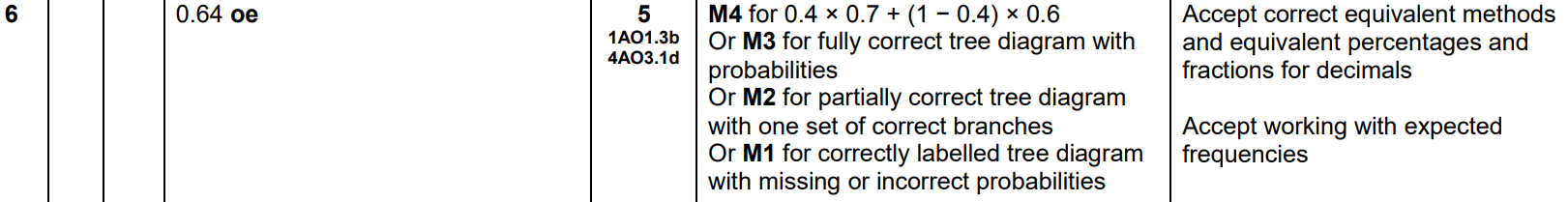 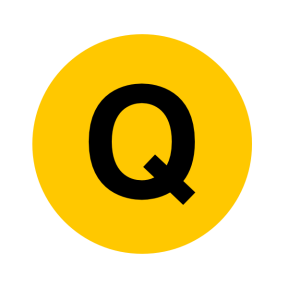 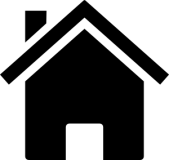 Practice 2H Q8
Probability, Sets & Statistics
Multiple Events
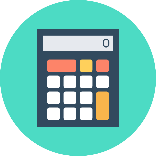 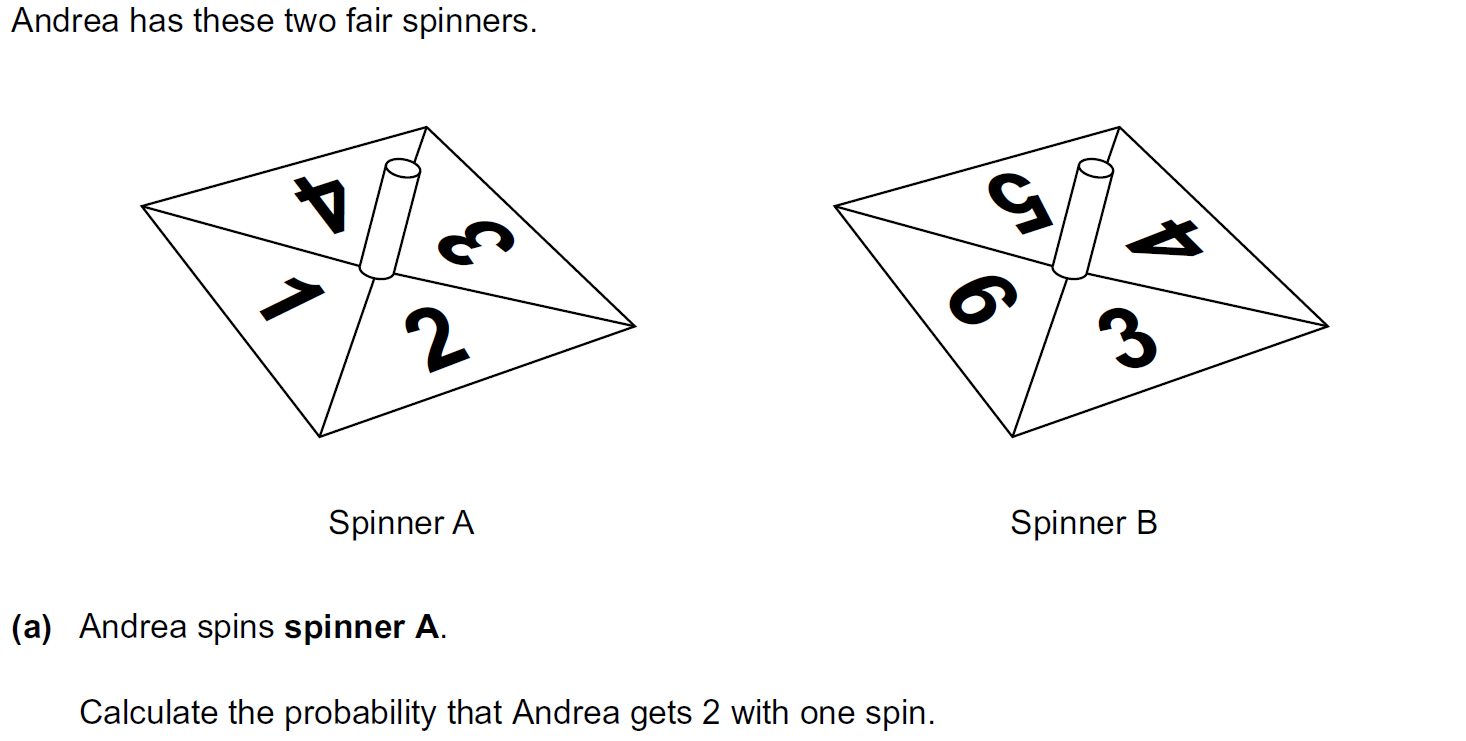 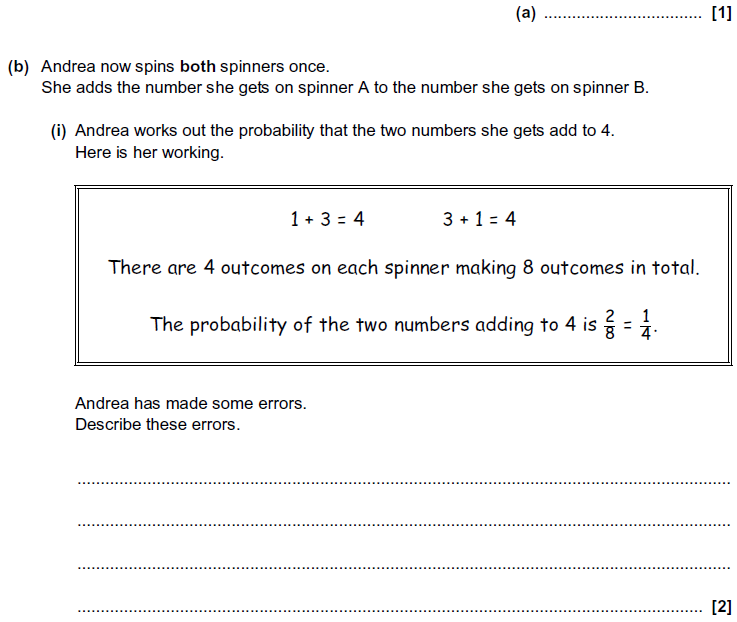 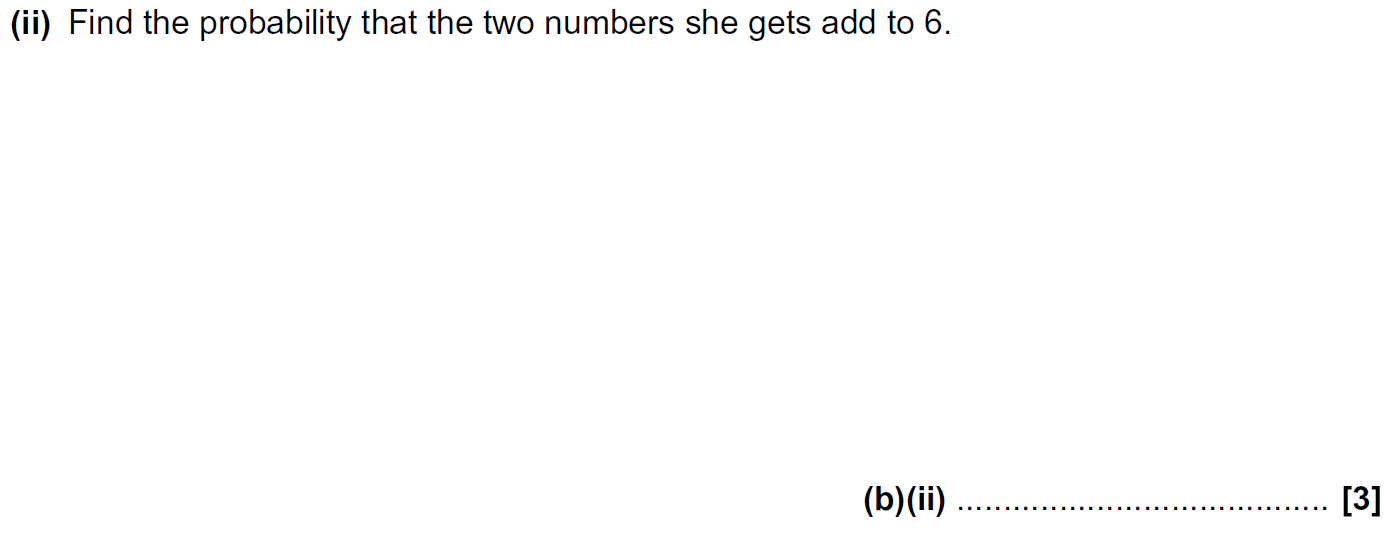 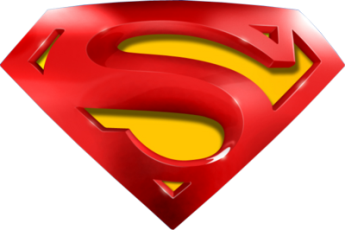 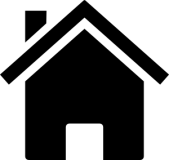 Practice 2H Q8
Probability, Sets & Statistics
Multiple Events
A
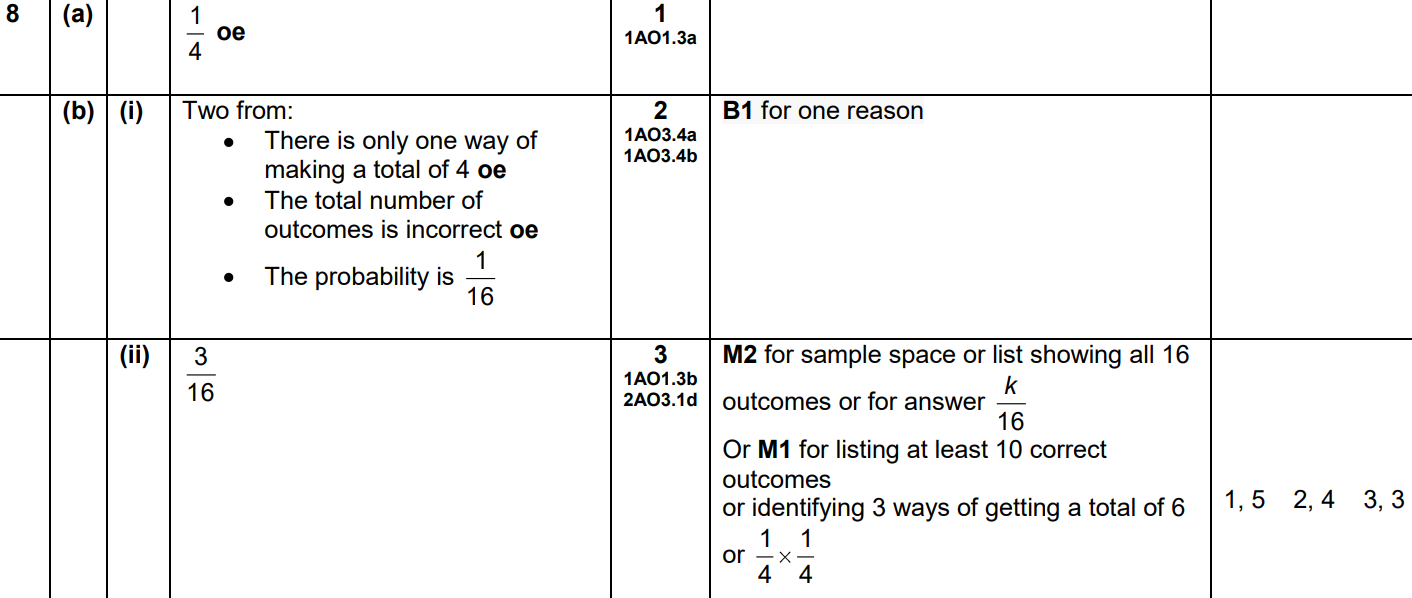 B (i)
B (ii)
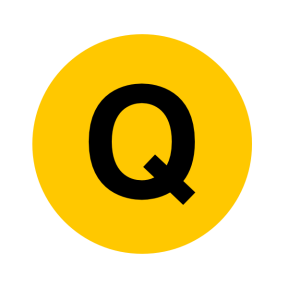 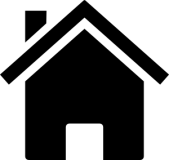 June 2017 3H Q6
Probability, Sets & Statistics
Multiple Events
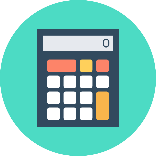 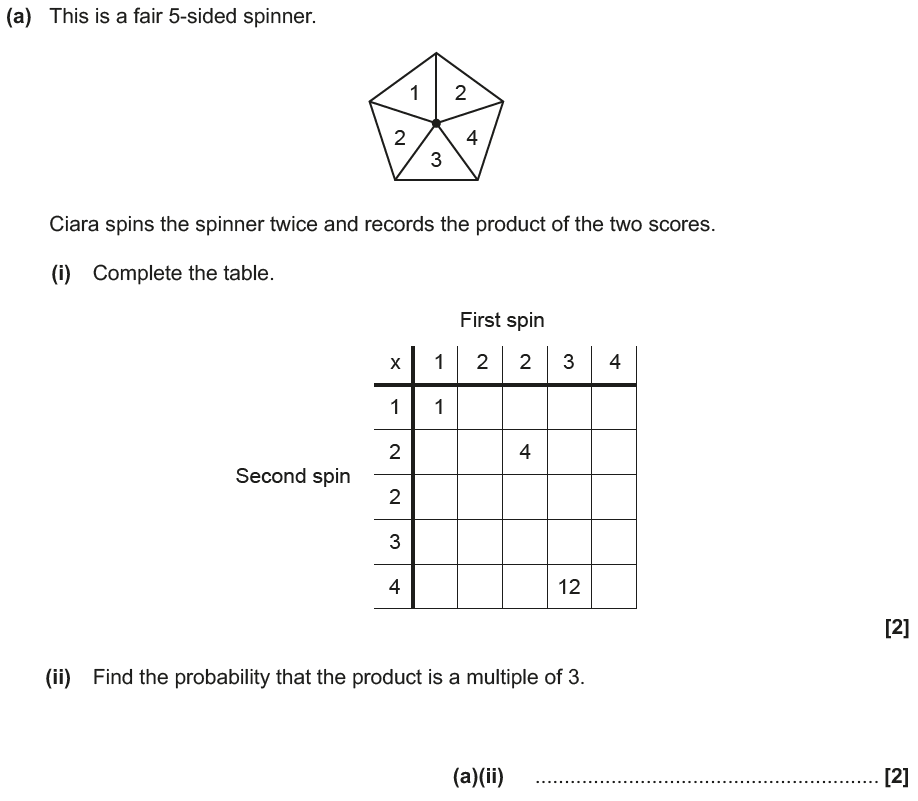 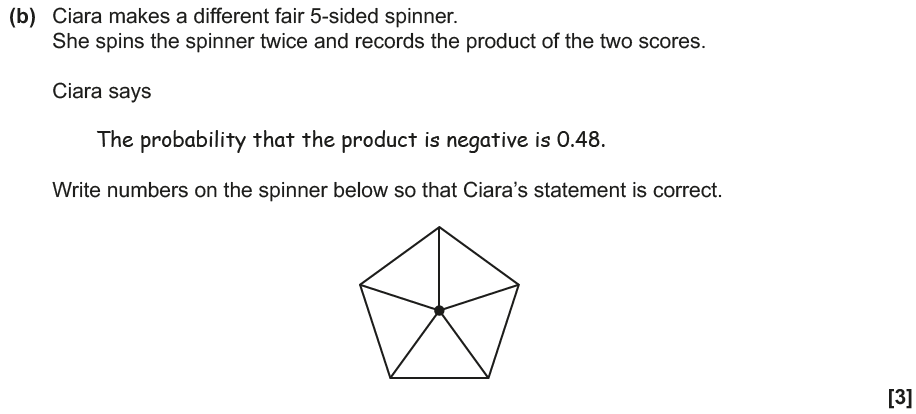 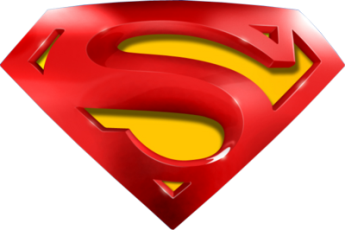 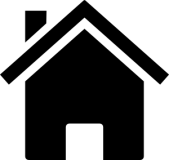 June 2017 3H Q6
Probability, Sets & Statistics
Multiple Events
A (i)
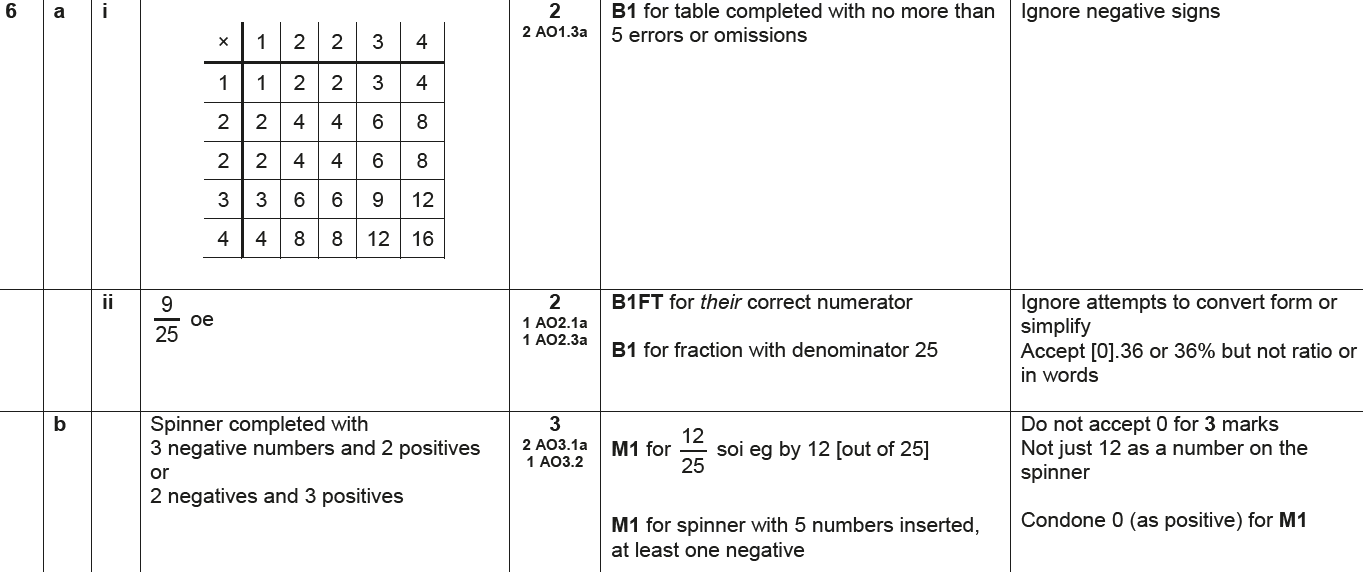 A (ii)
B
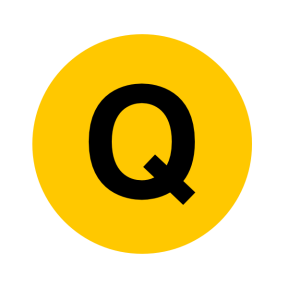 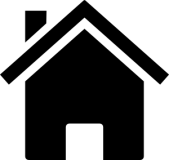 Nov 2017 2H Q14
Probability, Sets & Statistics
Multiple Events
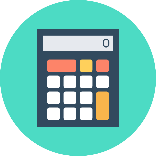 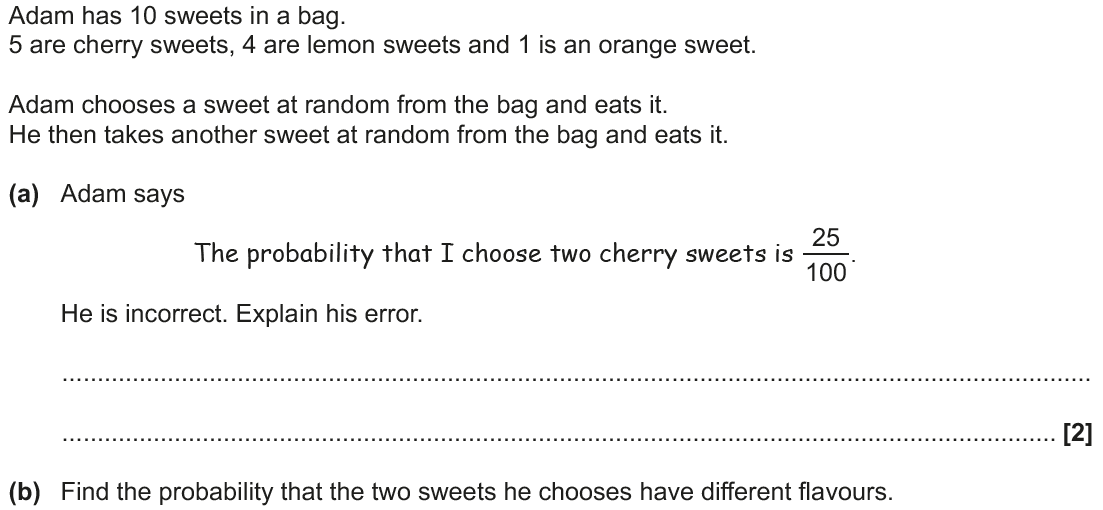 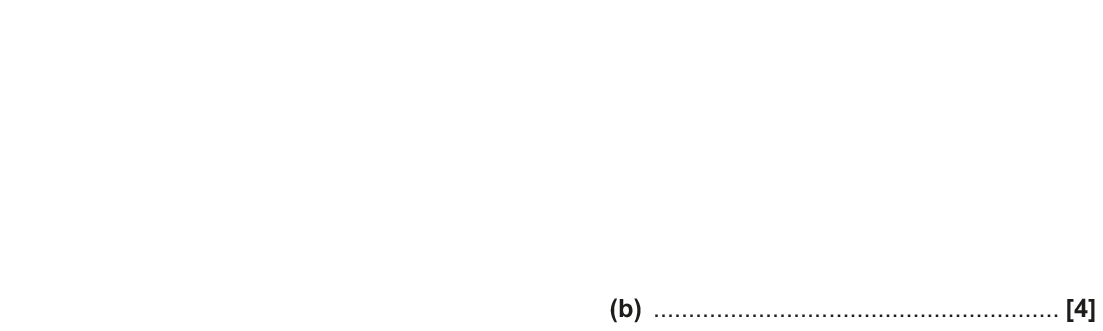 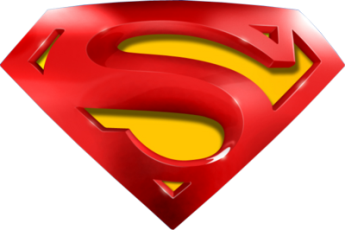 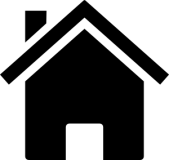 Nov 2017 2H Q14
Probability, Sets & Statistics
Multiple Events
A
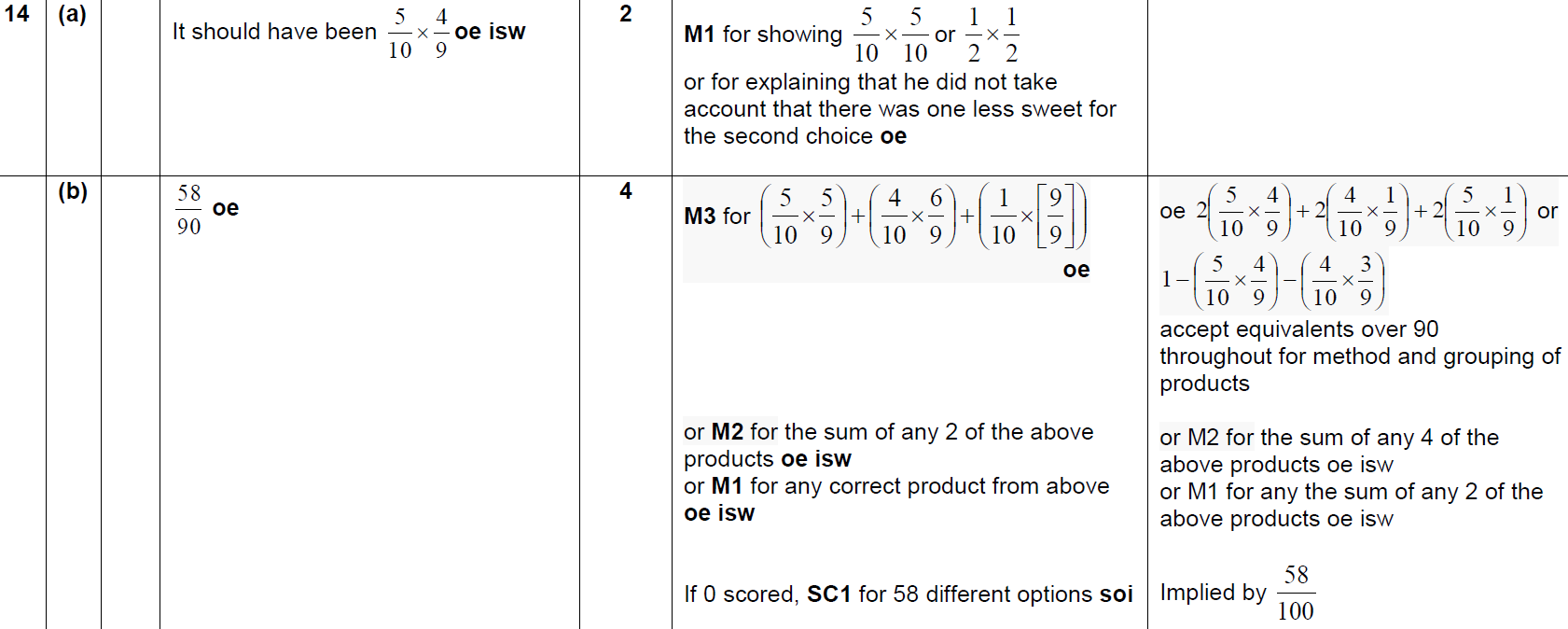 B
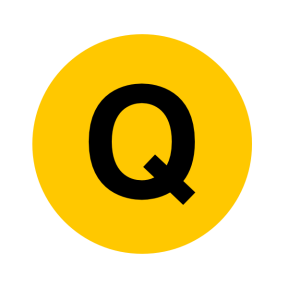 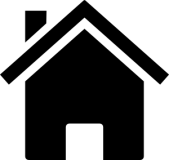 May 2018 1H Q10
Probability, Sets & Statistics
Multiple Events
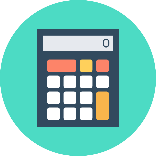 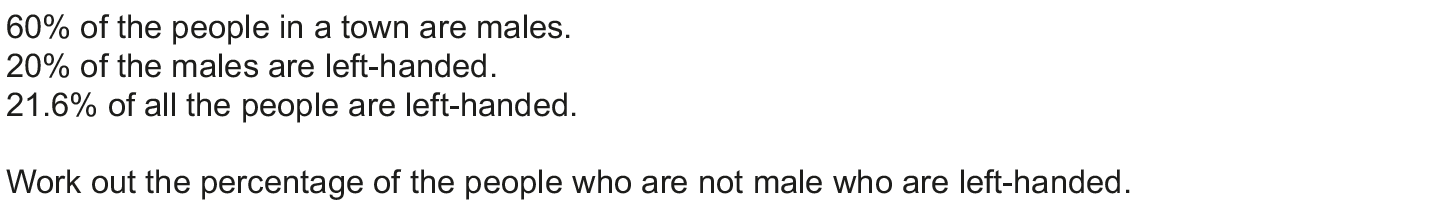 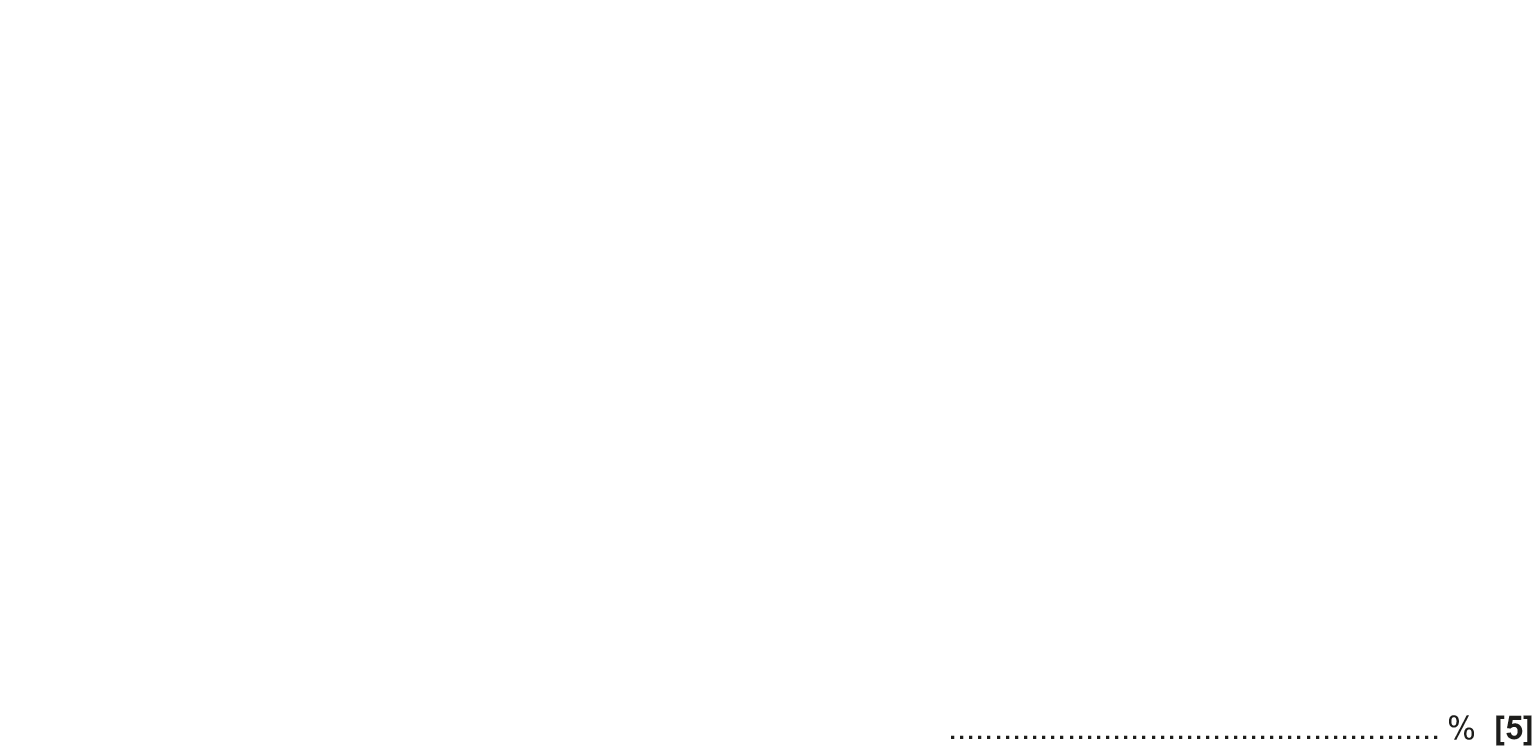 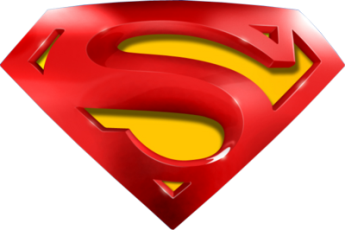 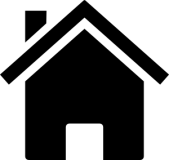 May 2018 1H Q10
Probability, Sets & Statistics
Multiple Events
A
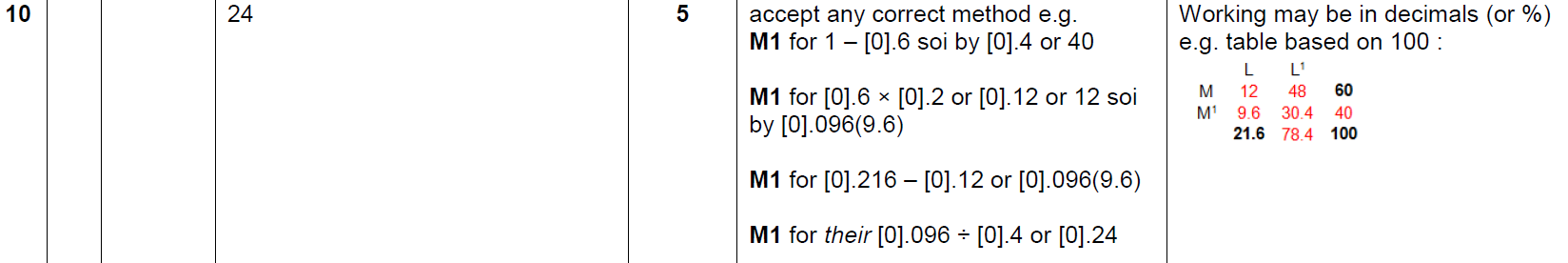 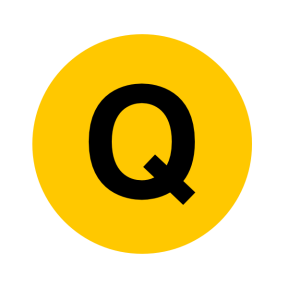 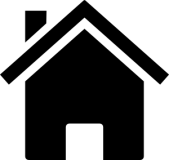 June 2018 2H Q8
Probability, Sets & Statistics
Multiple Events
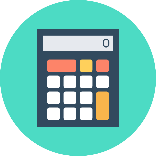 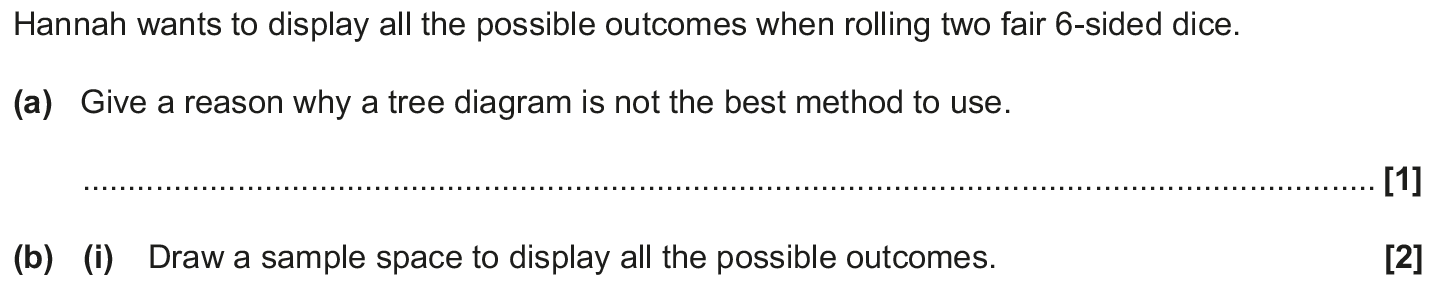 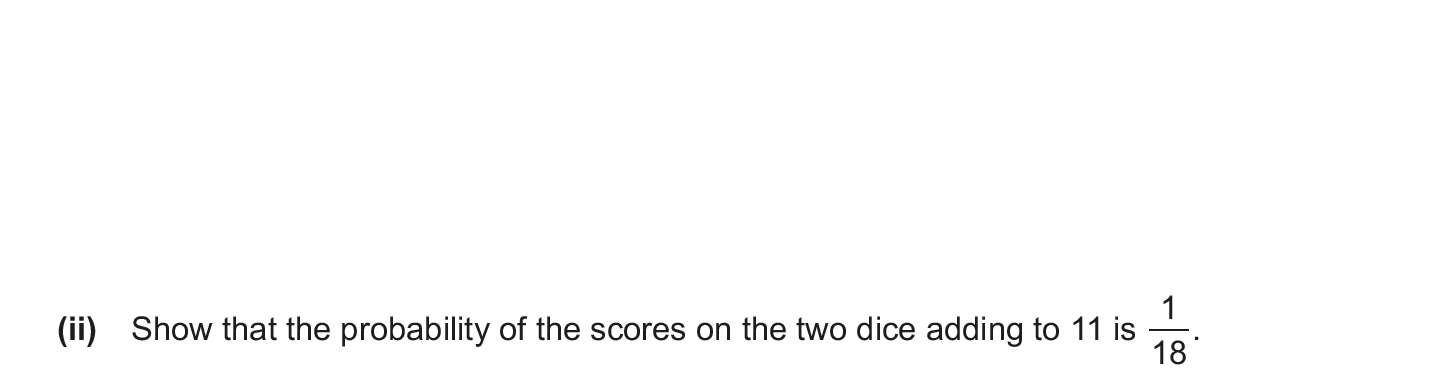 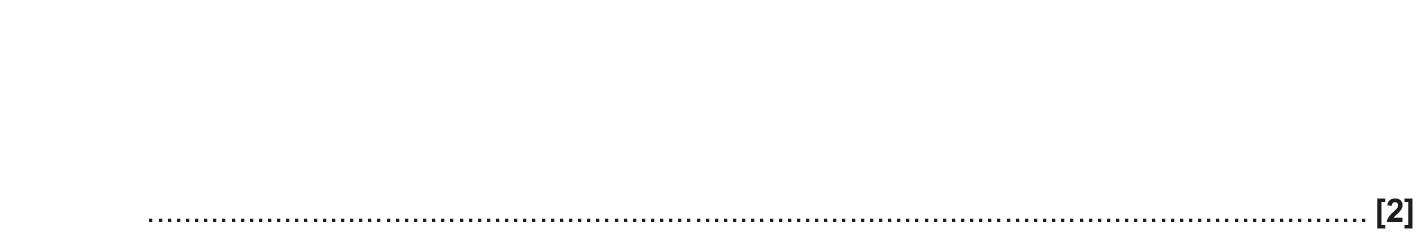 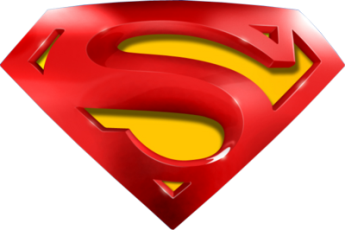 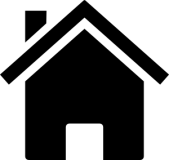 June 2018 2H Q8
Probability, Sets & Statistics
Multiple Events
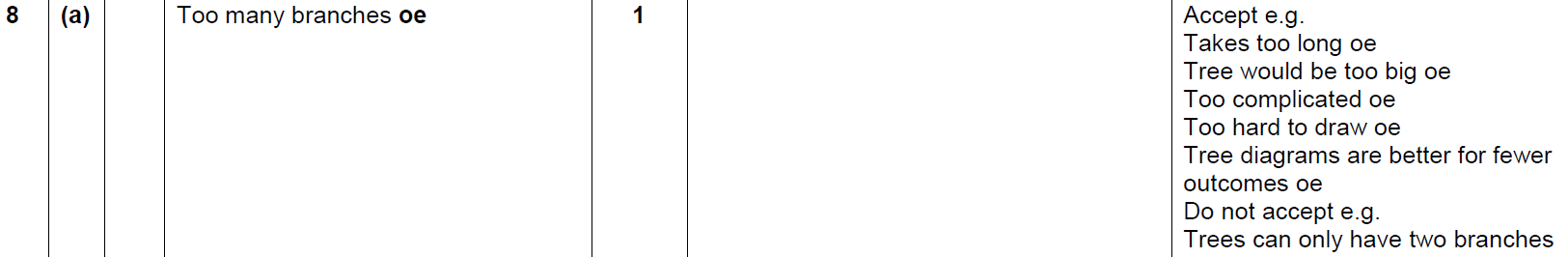 A
B (i)
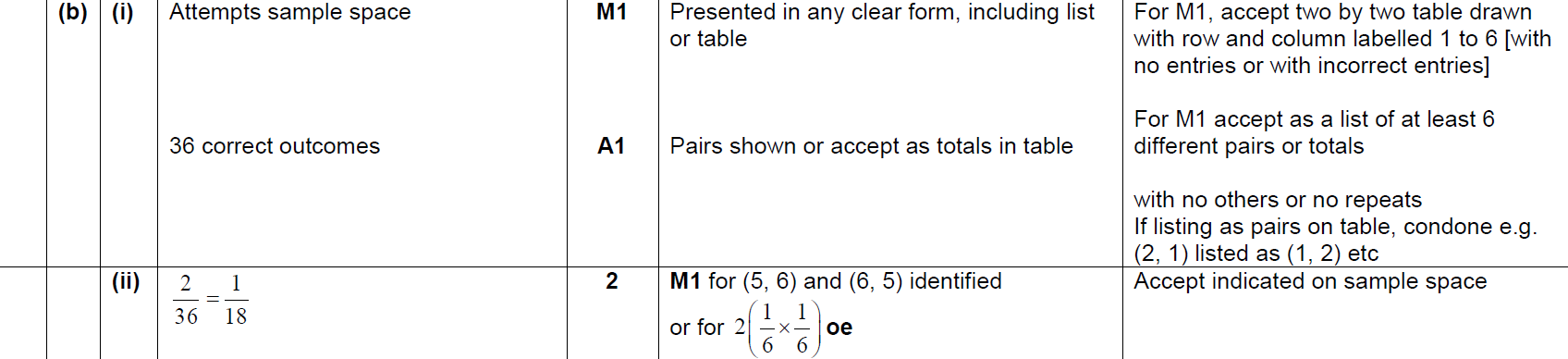 B (ii)
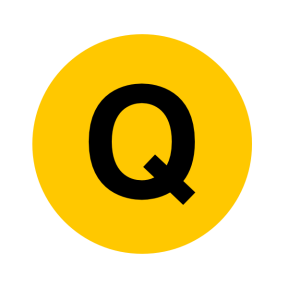 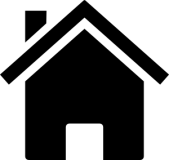 June 2018 3H Q7
Probability, Sets & Statistics
Multiple Events
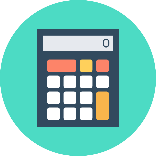 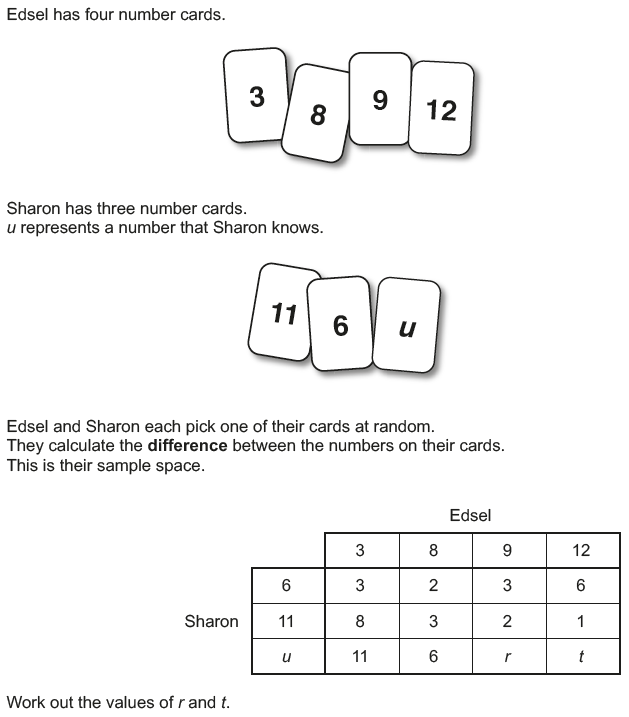 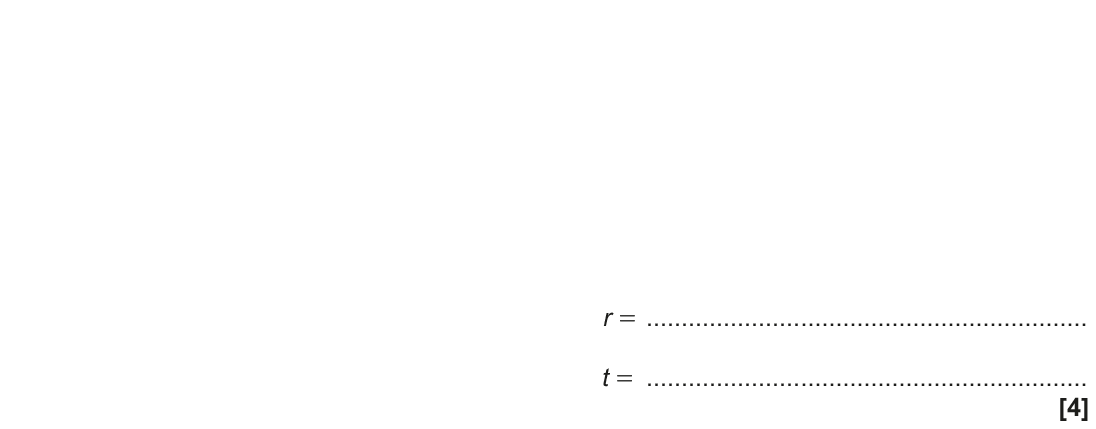 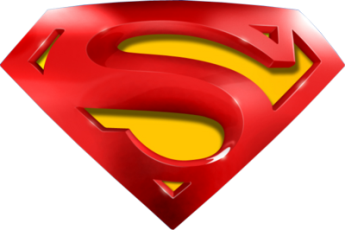 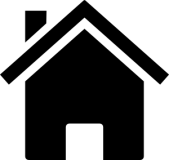 June 2018 3H Q7
Probability, Sets & Statistics
Multiple Events
A
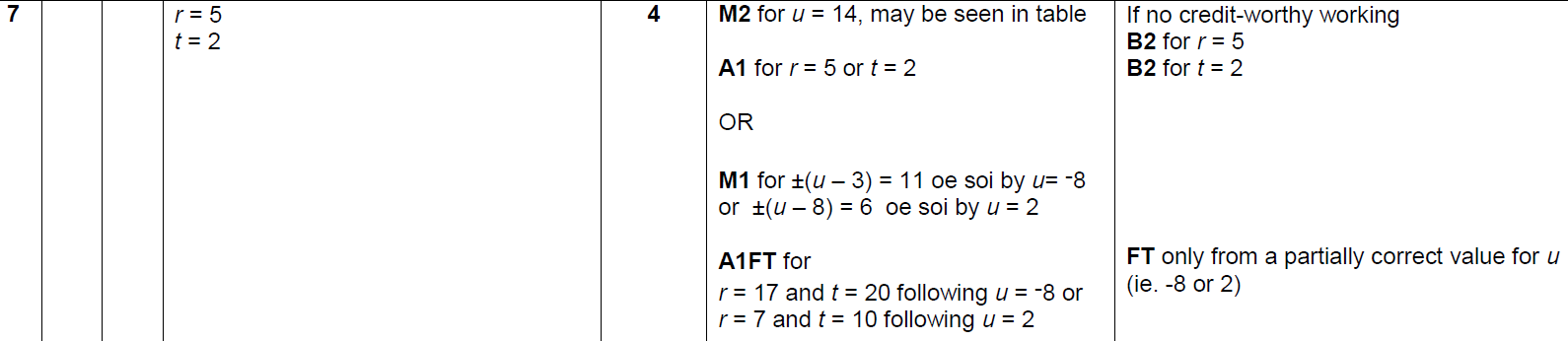 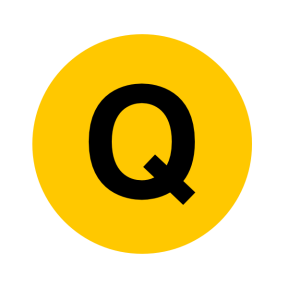 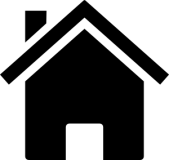 Nov 2018 1H Q22
Probability, Sets & Statistics
Multiple Events
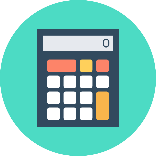 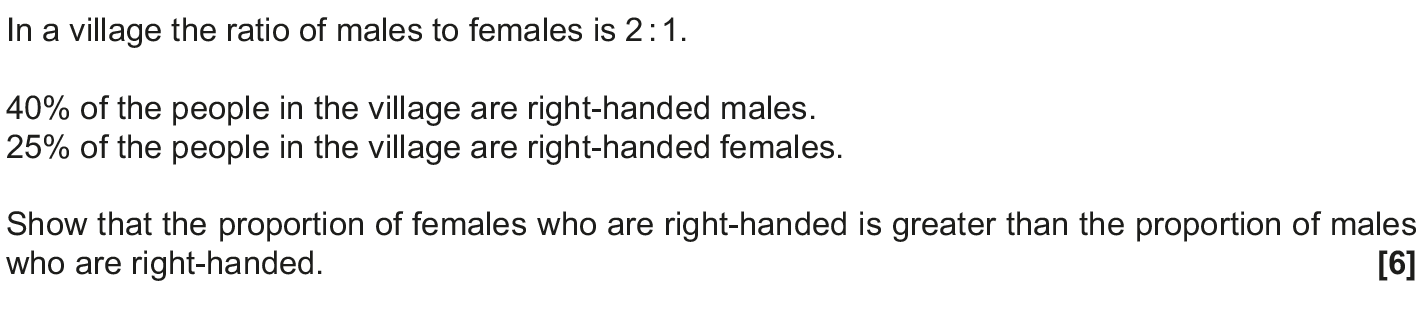 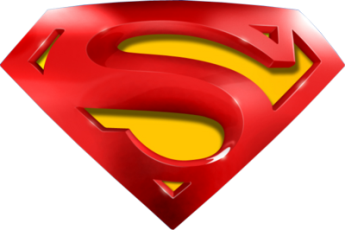 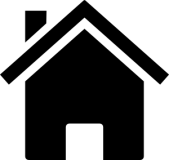 Nov 2018 1H Q22
Probability, Sets & Statistics
Multiple Events
A
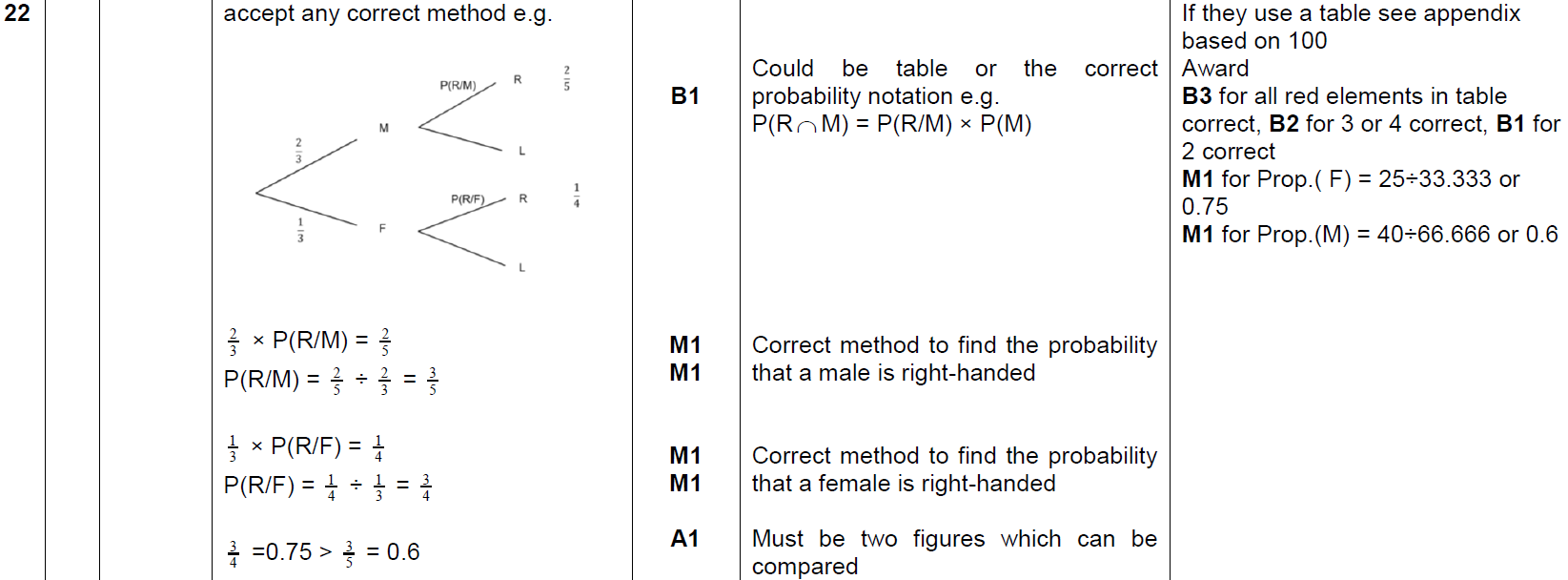 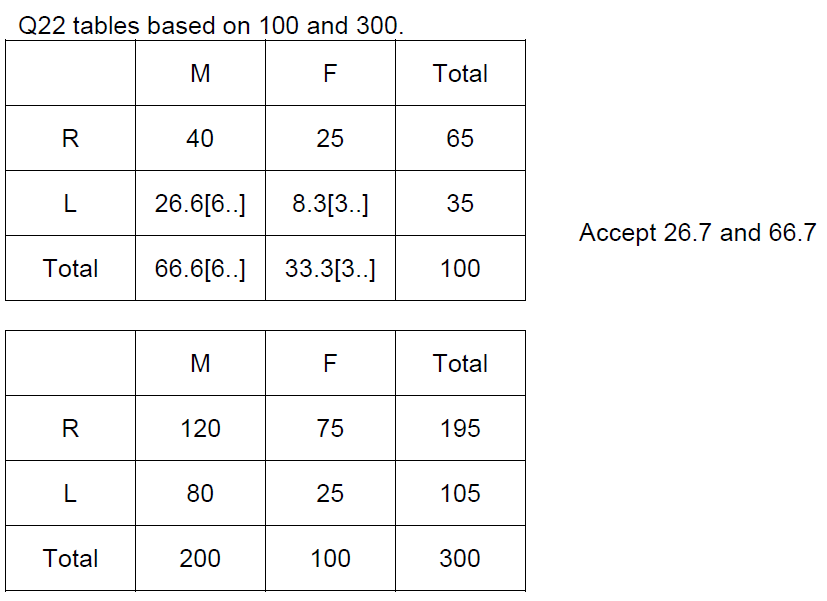 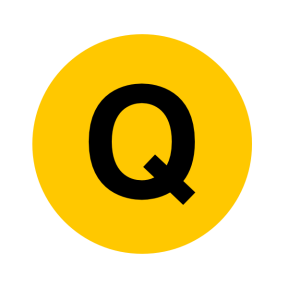 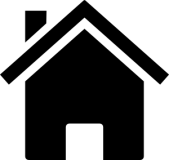 Nov 2018 2H Q3
Probability, Sets & Statistics
Multiple Events
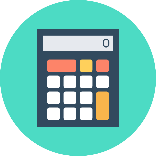 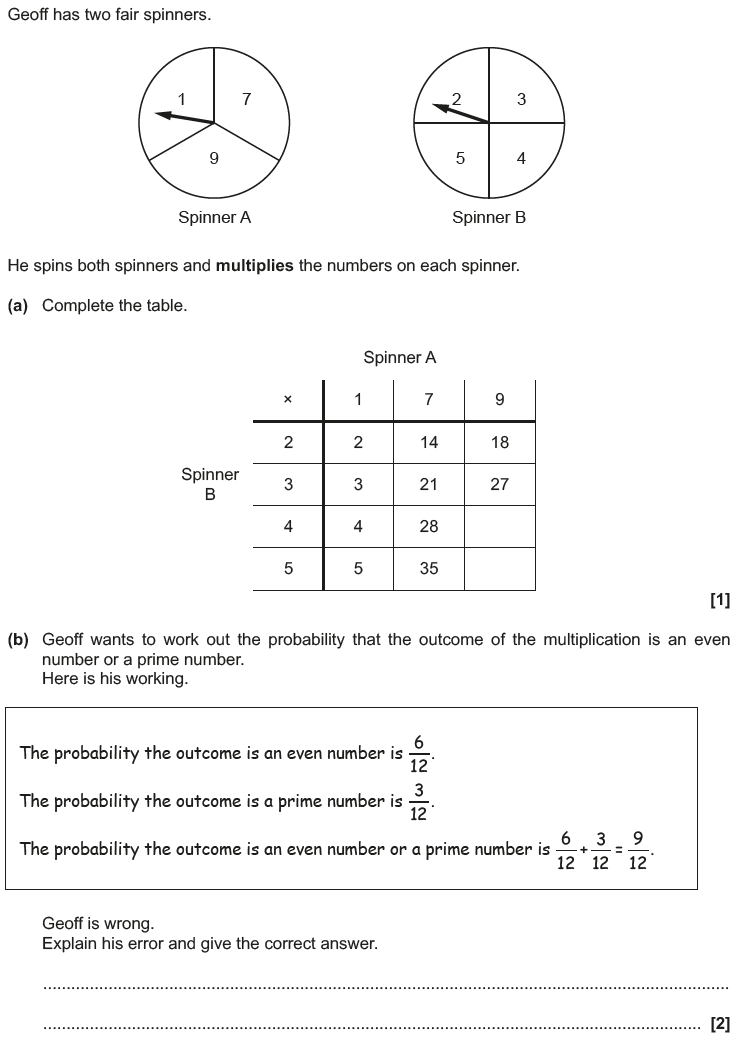 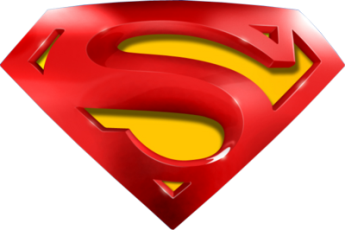 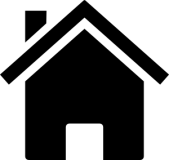 Nov 2018 2H Q3
Probability, Sets & Statistics
Multiple Events
A
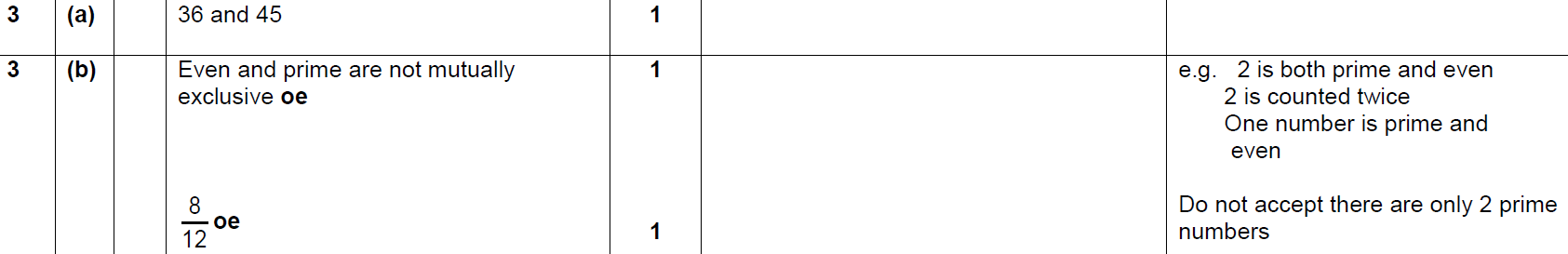 B
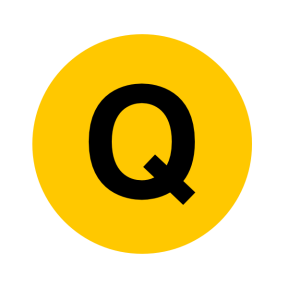 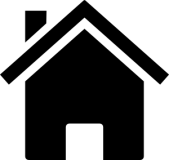 Probability, Sets & Statistics
Tree Diagrams
Tree Diagrams
May 2017 1H Q13
Nov 2017 3H Q11
Nov 2018 3H Q7
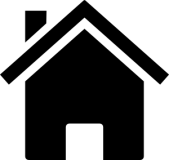 See also:
Multiple Events
May 2017 1H Q13
Tree Diagrams
Probability, Sets & Statistics
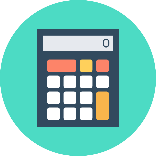 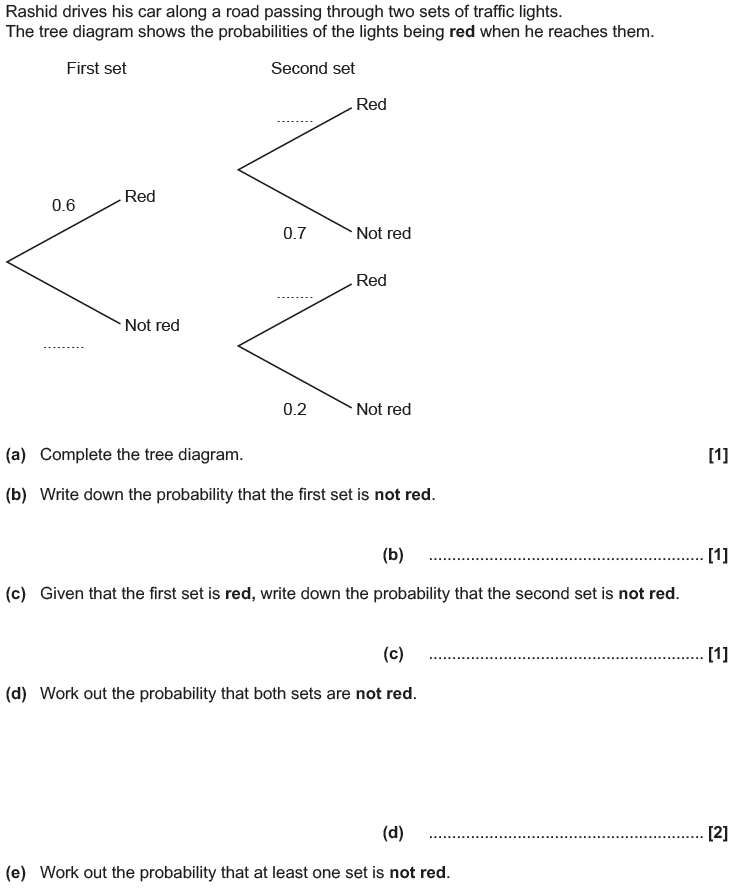 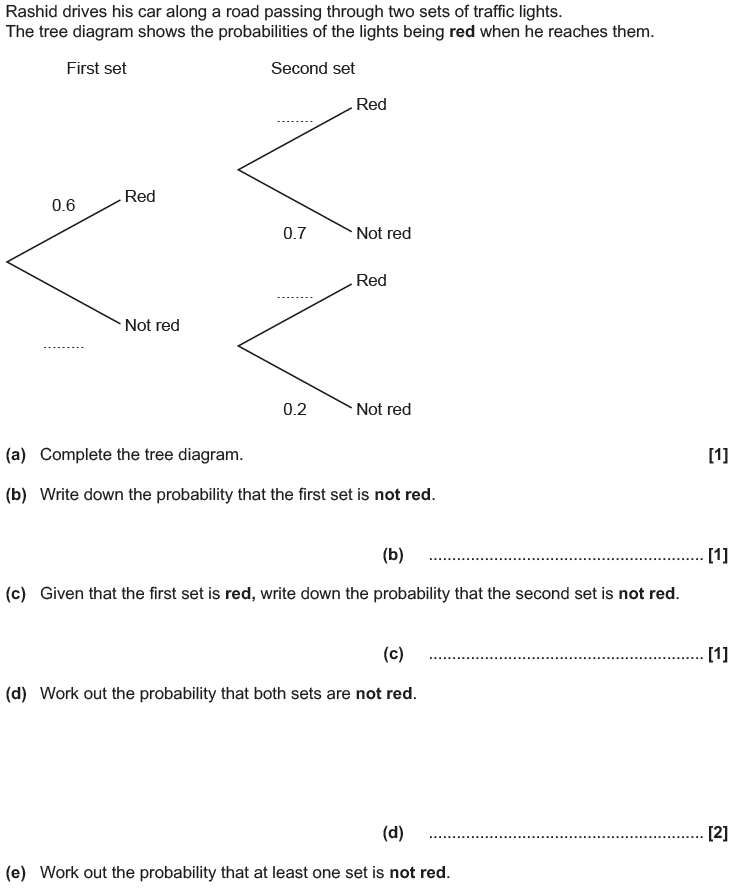 Reveal tree diagram
Hide tree diagram
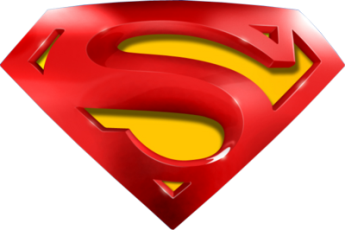 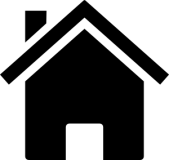 May 2017 1H Q13
Tree Diagrams
Probability, Sets & Statistics
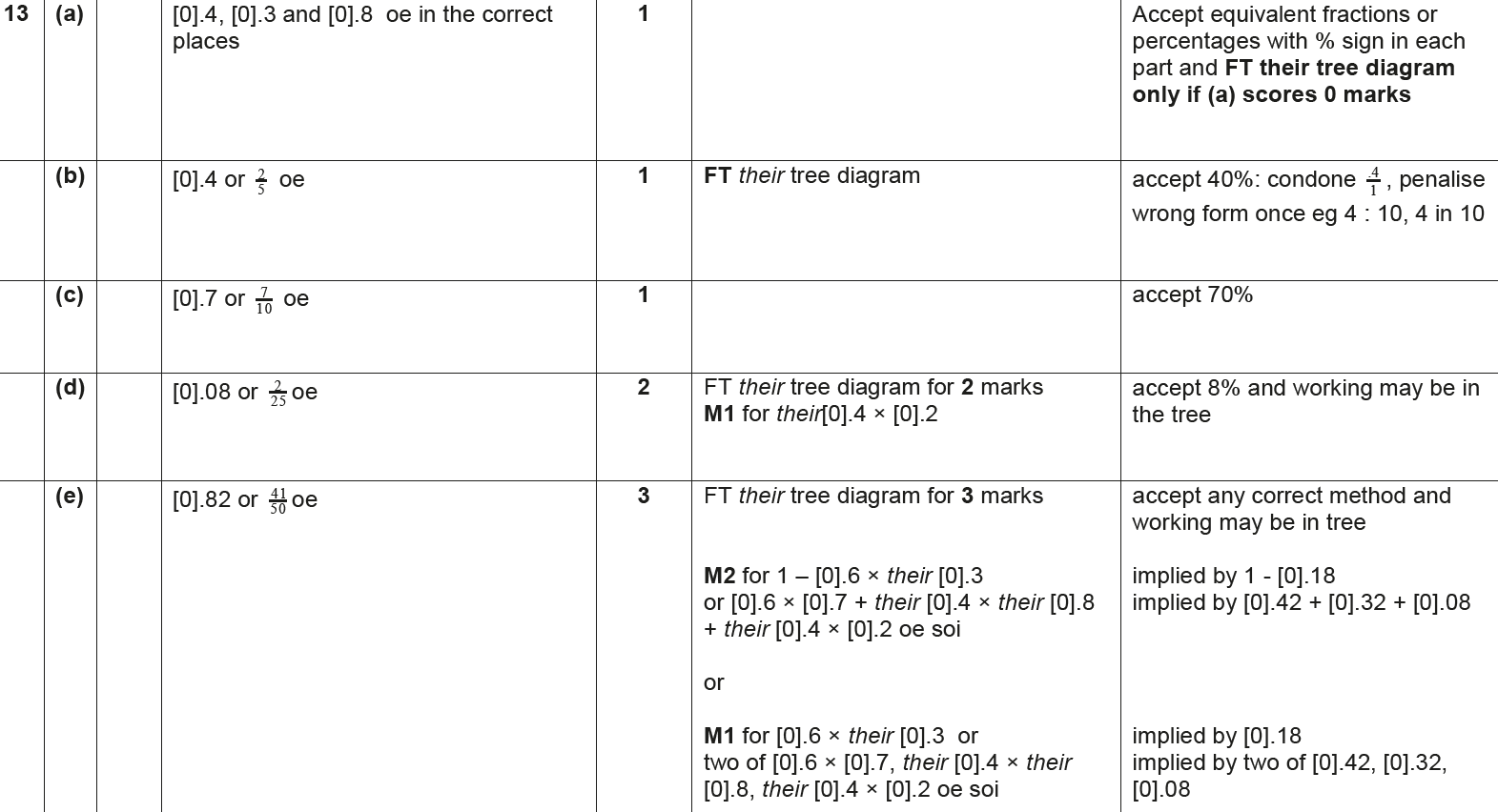 A
B
C
D
E
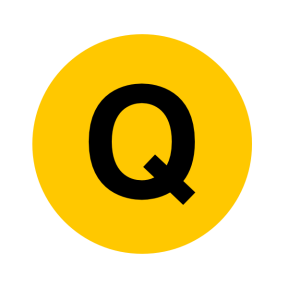 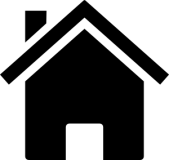 Nov 2017 3H Q11
Tree Diagrams
Probability, Sets & Statistics
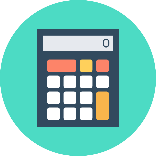 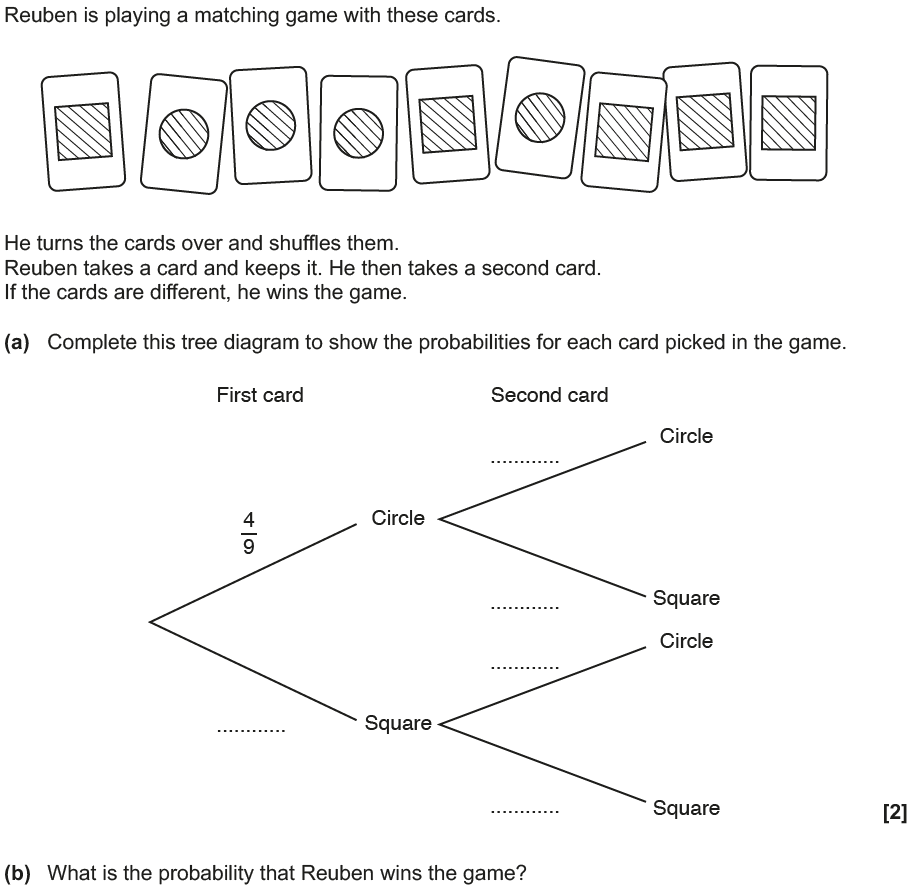 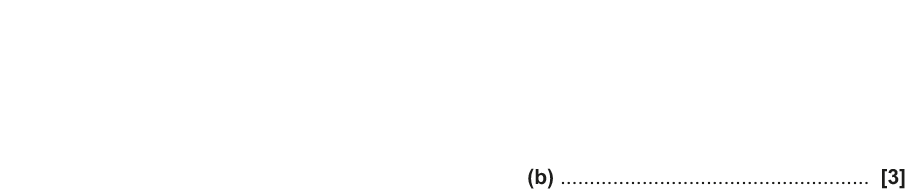 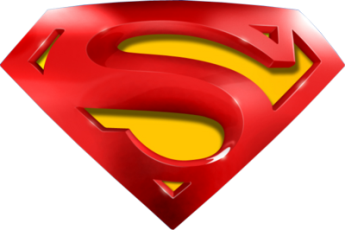 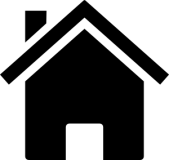 Nov 2017 3H Q11
Tree Diagrams
Probability, Sets & Statistics
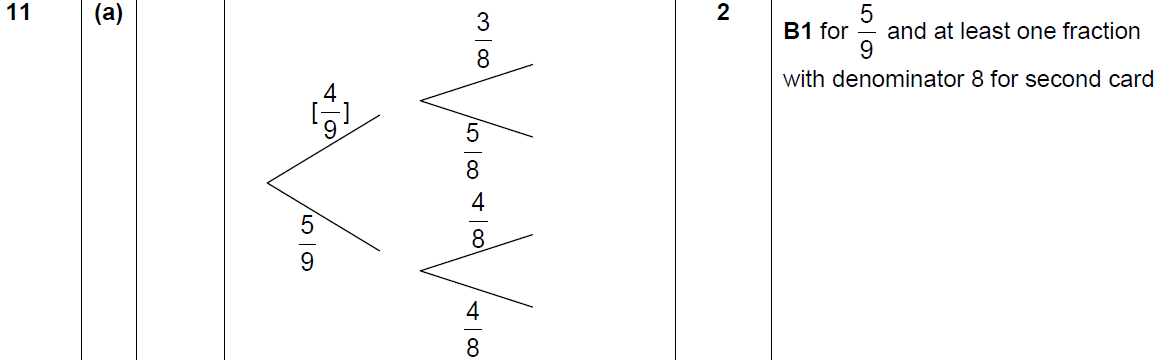 A
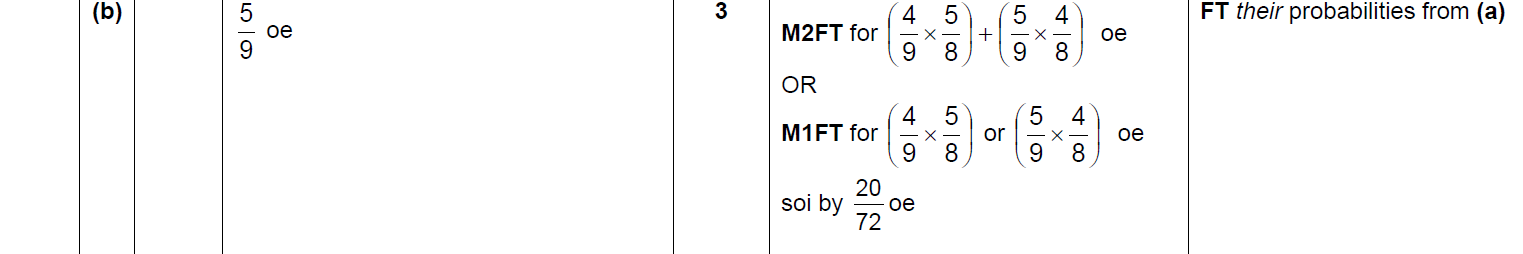 B
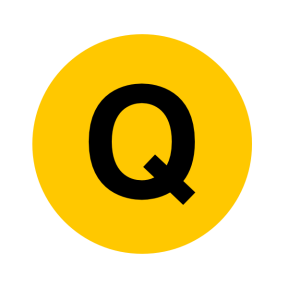 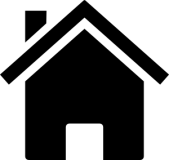 Nov 2018 3H Q7
Tree Diagrams
Probability, Sets & Statistics
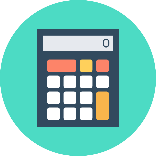 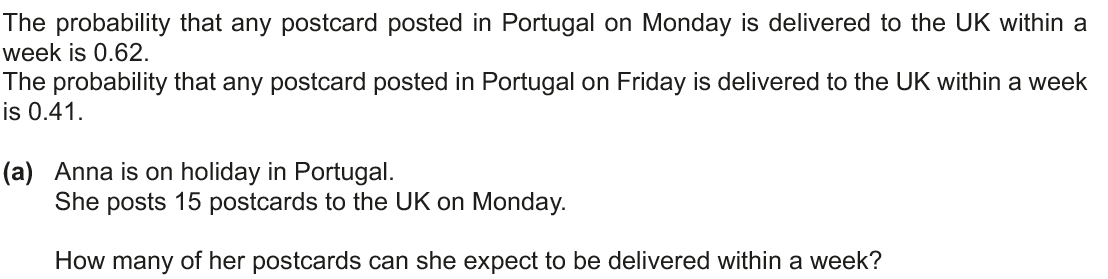 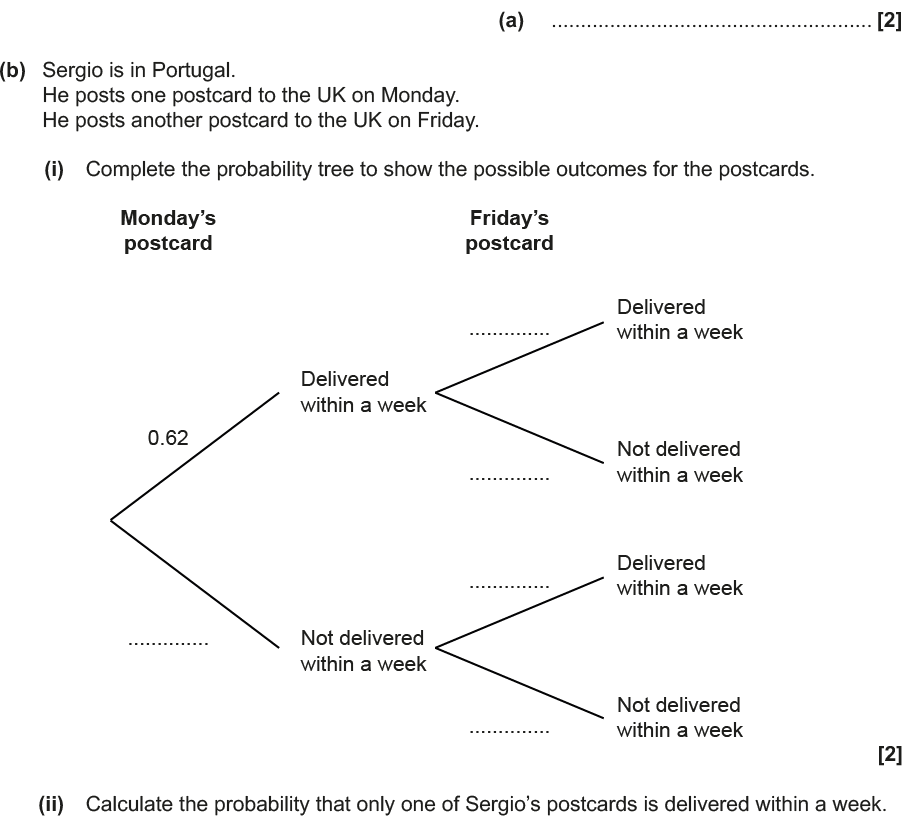 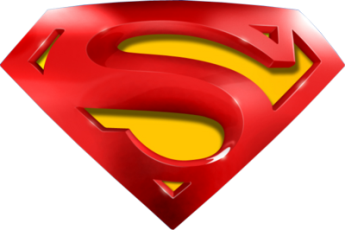 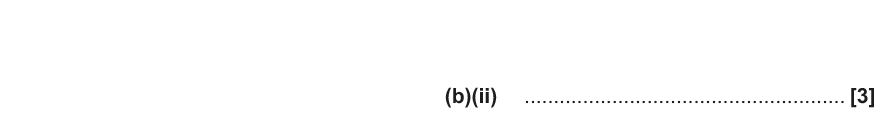 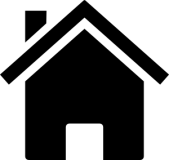 Nov 2018 3H Q7
Tree Diagrams
Probability, Sets & Statistics
A
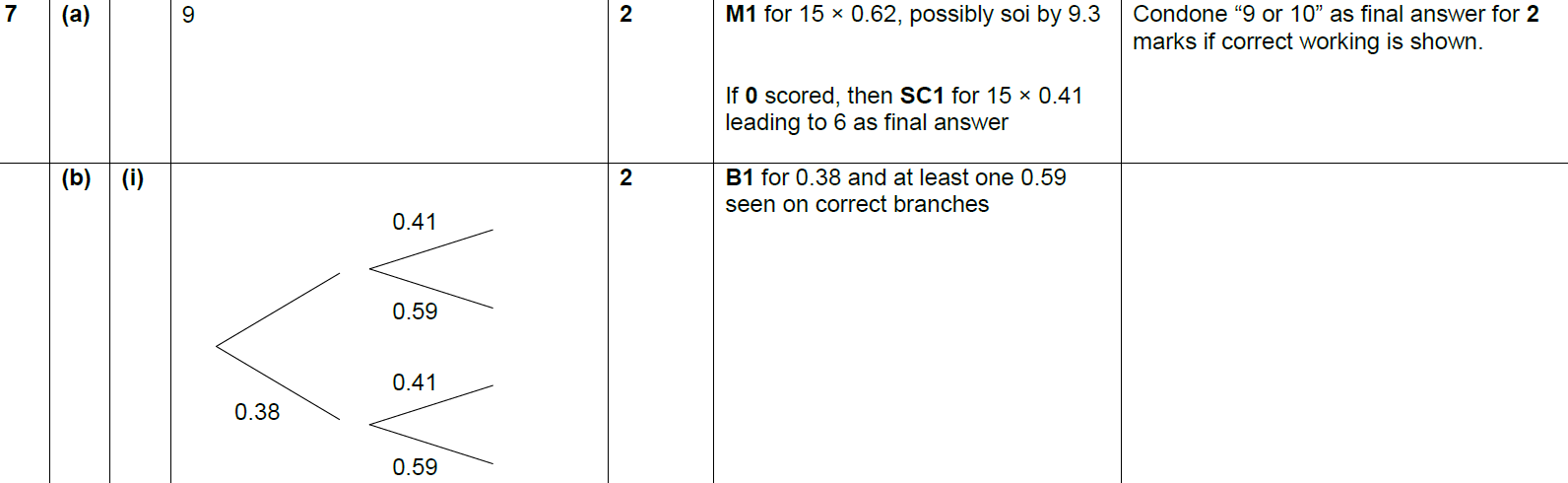 B (i)
B (ii)
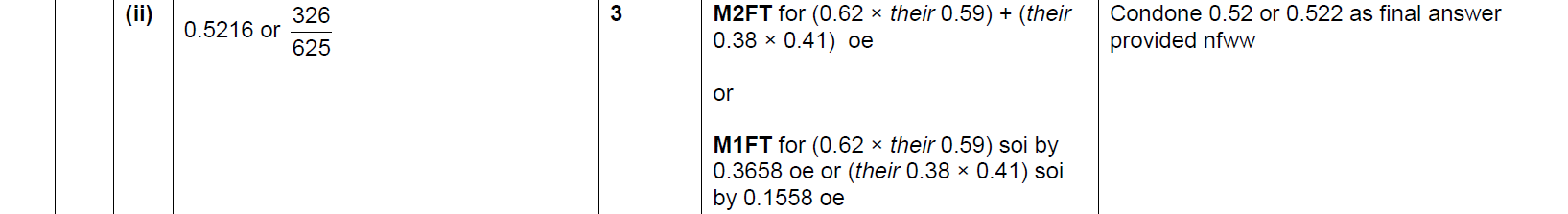 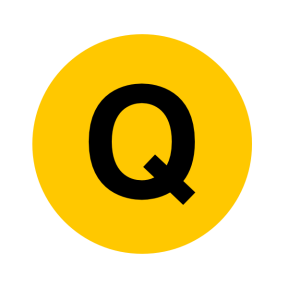 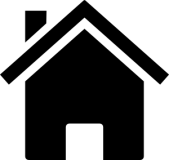 Probability, Sets & Statistics
Sets
Sets
June 2017
2H Q18
SAM
3H Q11
Nov 2017
1H Q9
Practice
3H Q14
May 2018
1H Q14
Nov 2018
1H Q9
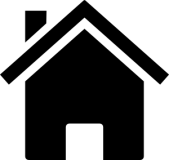 Mark Scheme suggests Venn for probability Q
SAM 3H Q11
Probability, Sets & Statistics
Sets
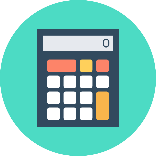 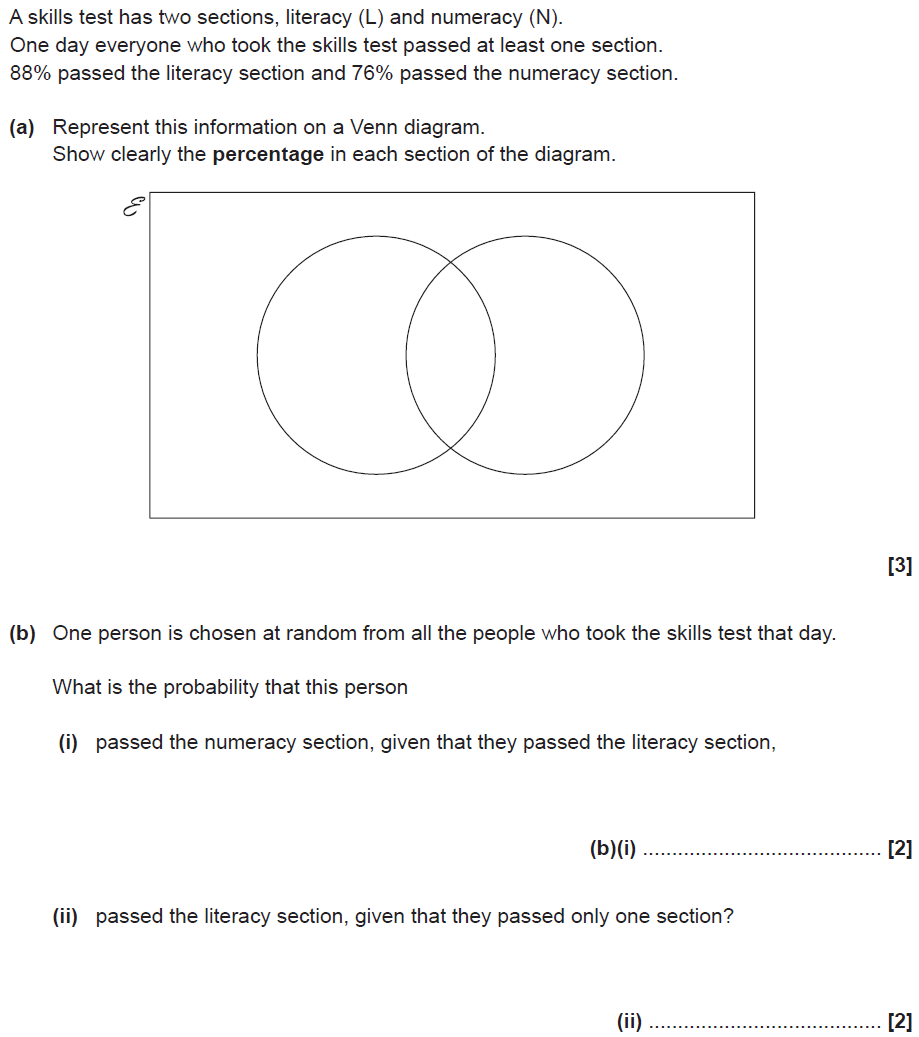 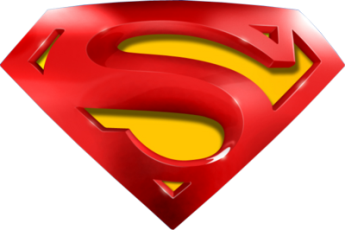 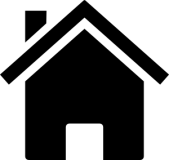 SAM 3H Q11
Probability, Sets & Statistics
Sets
A
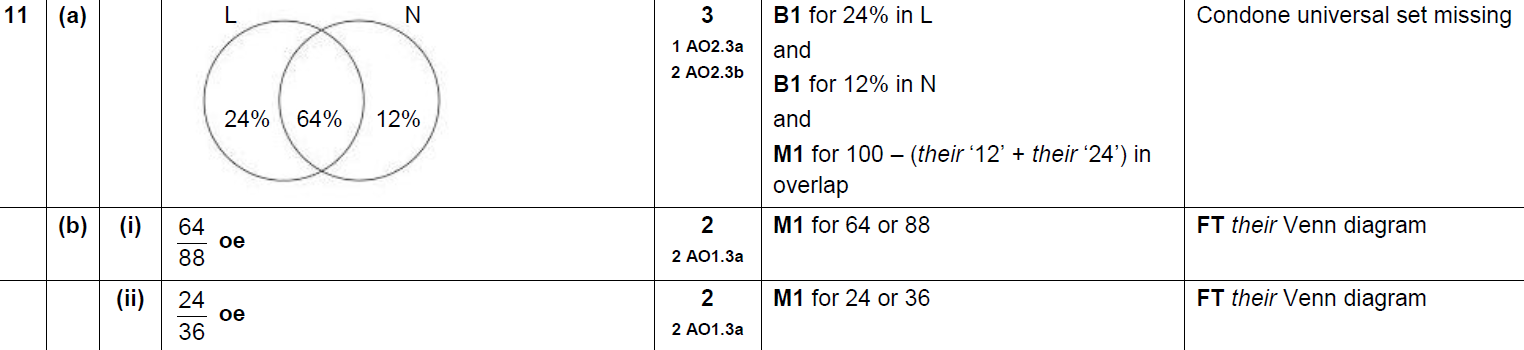 B (i)
B (ii)
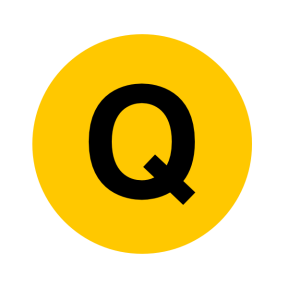 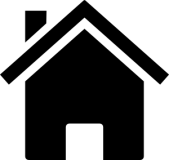 Practice 3H Q14
Probability, Sets & Statistics
Sets
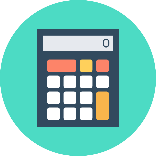 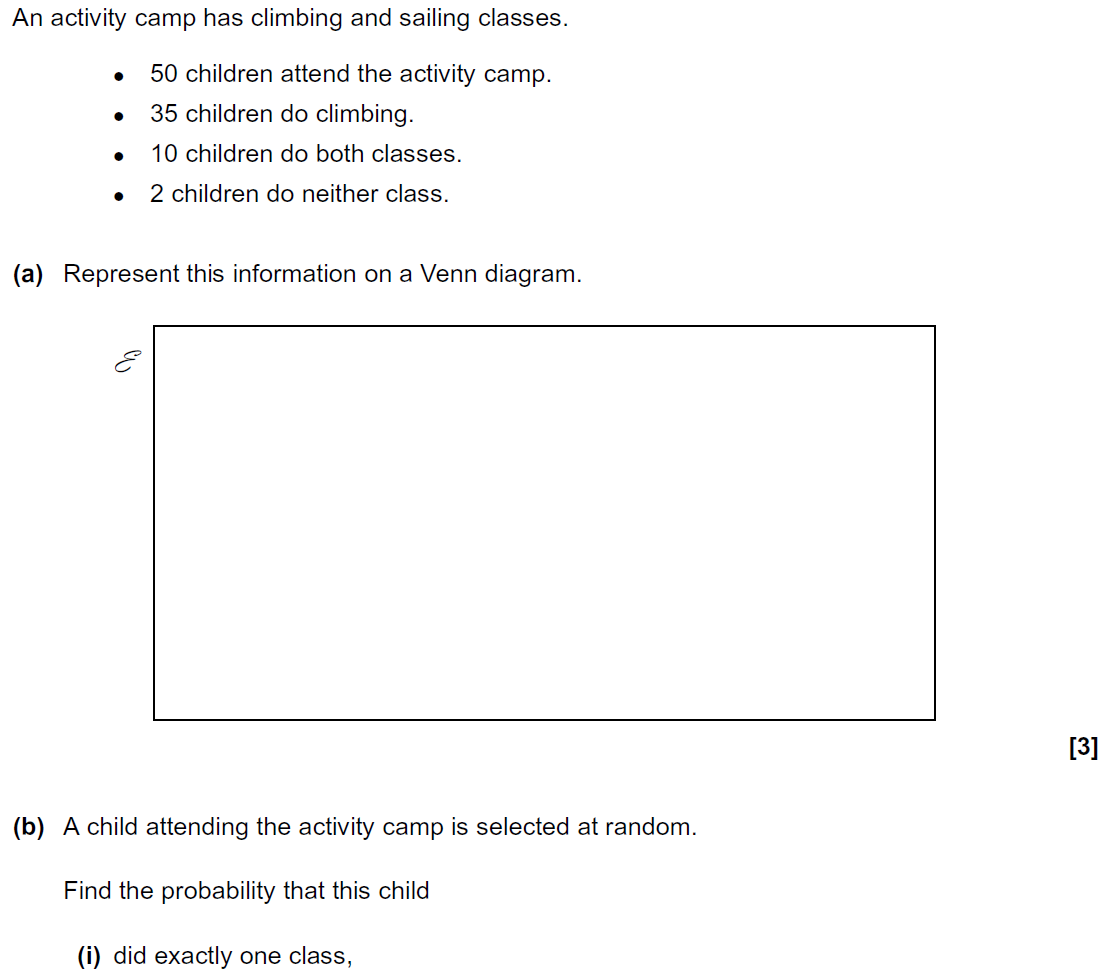 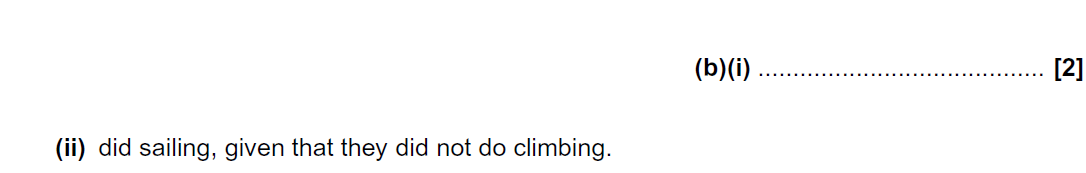 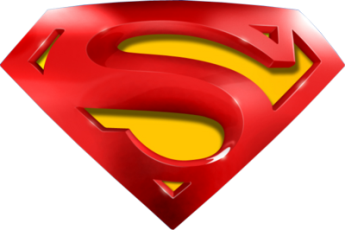 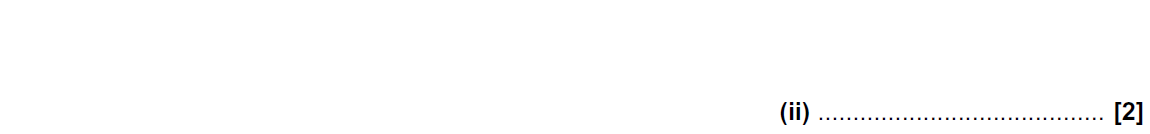 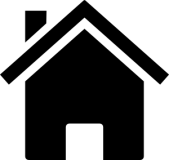 Practice 3H Q14
Probability, Sets & Statistics
Sets
A
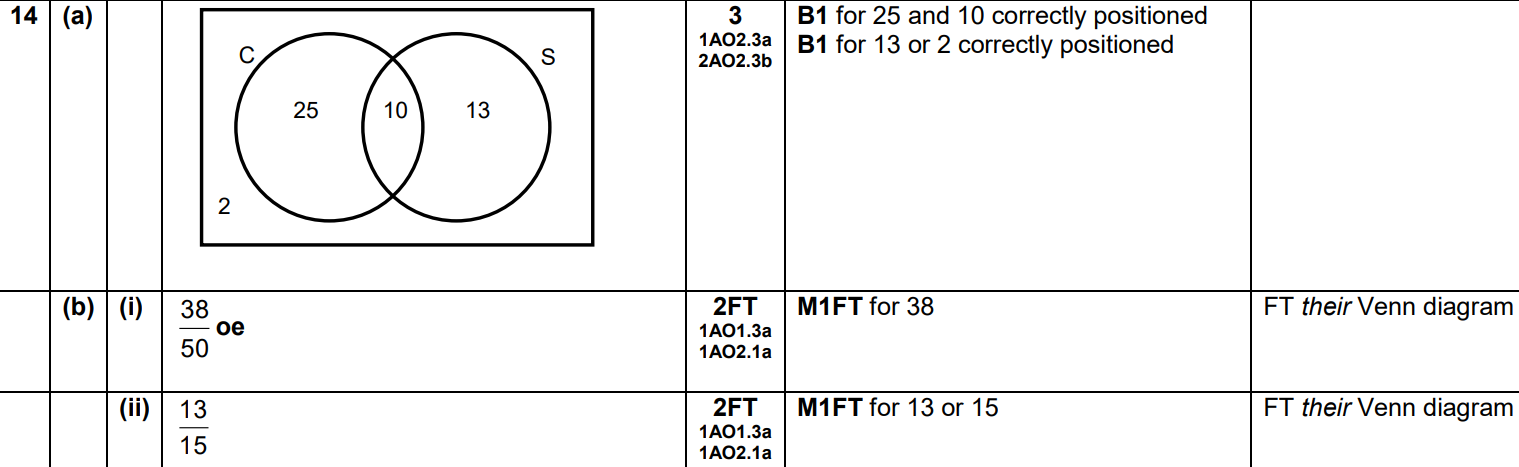 B (i)
B (ii)
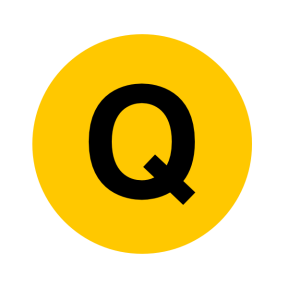 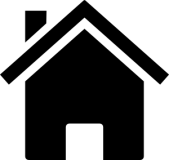 June 2017 2H Q18
Probability, Sets & Statistics
Sets
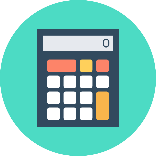 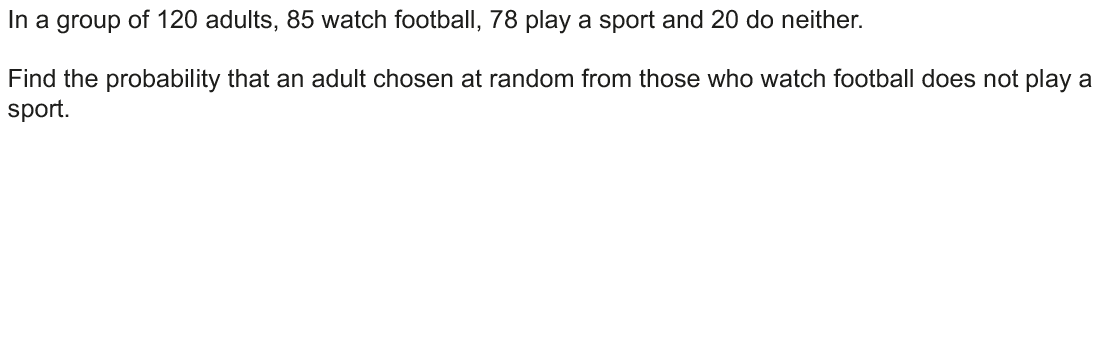 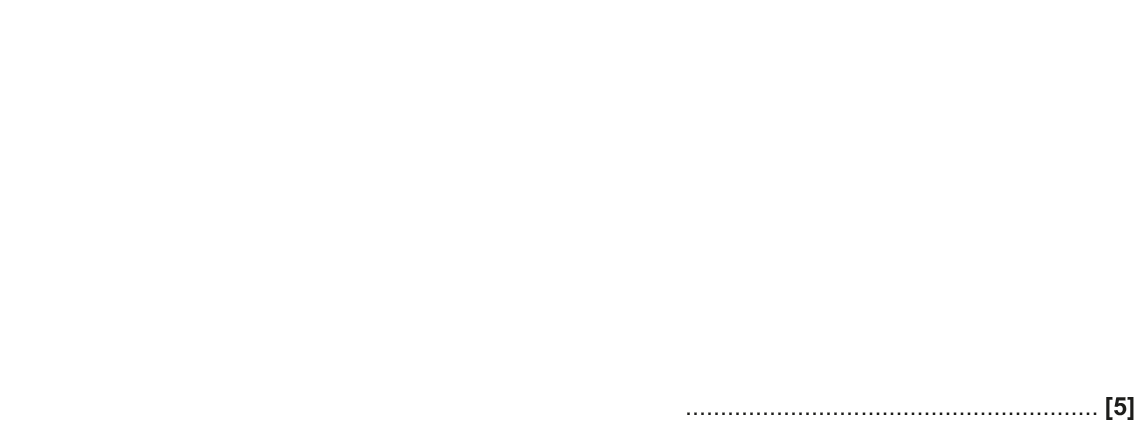 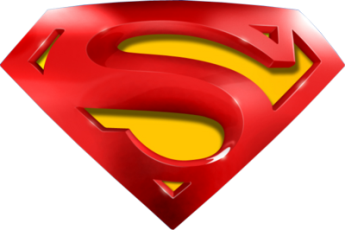 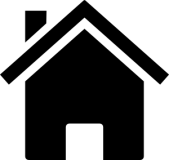 June 2017 2H Q18
Probability, Sets & Statistics
Sets
A
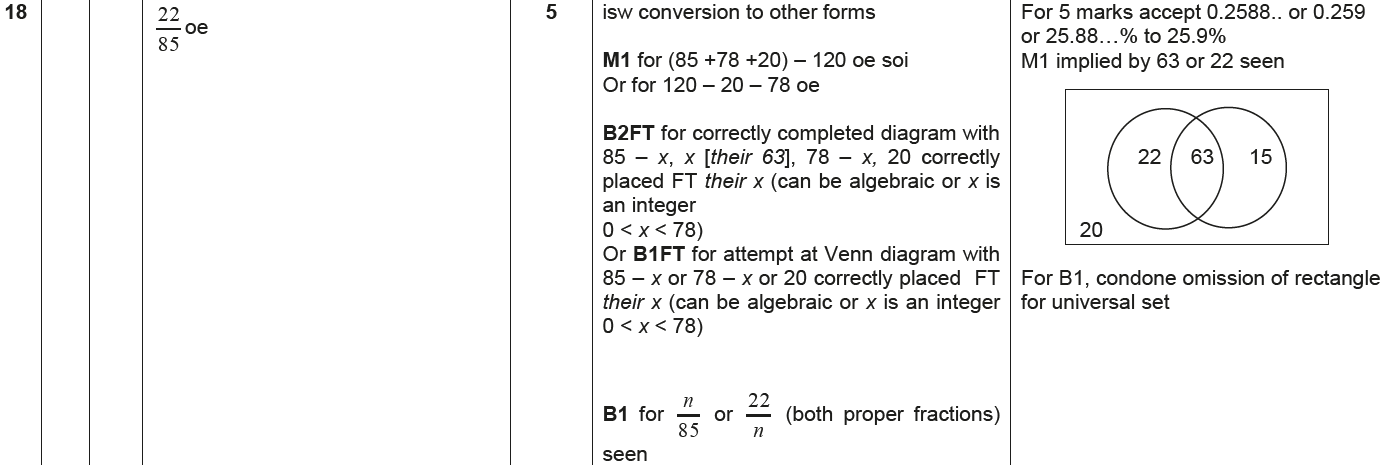 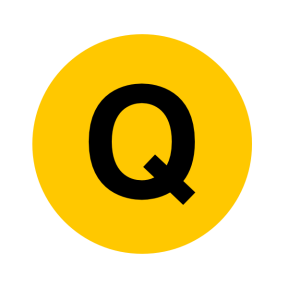 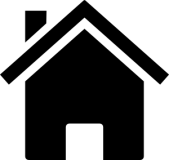 Nov 2017 1H Q9
Probability, Sets & Statistics
Sets
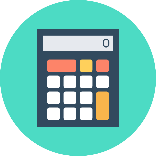 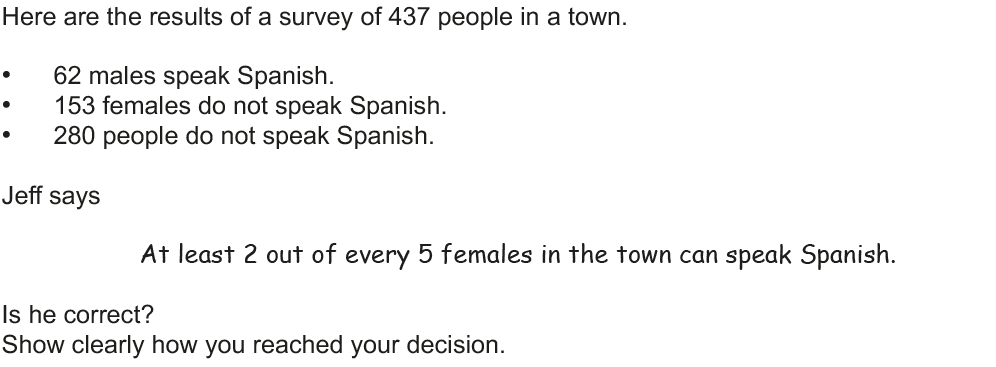 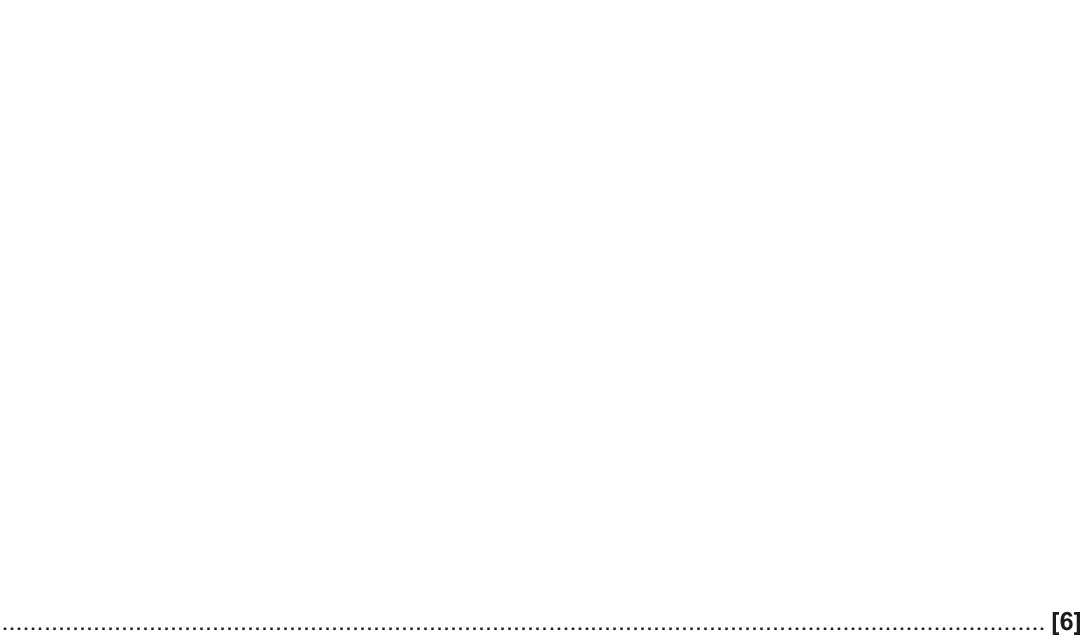 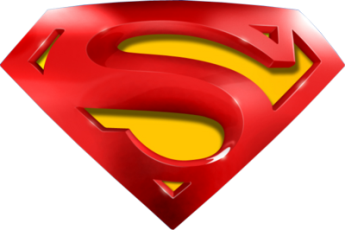 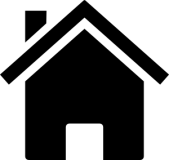 Nov 2017 1H Q9
Probability, Sets & Statistics
Sets
A
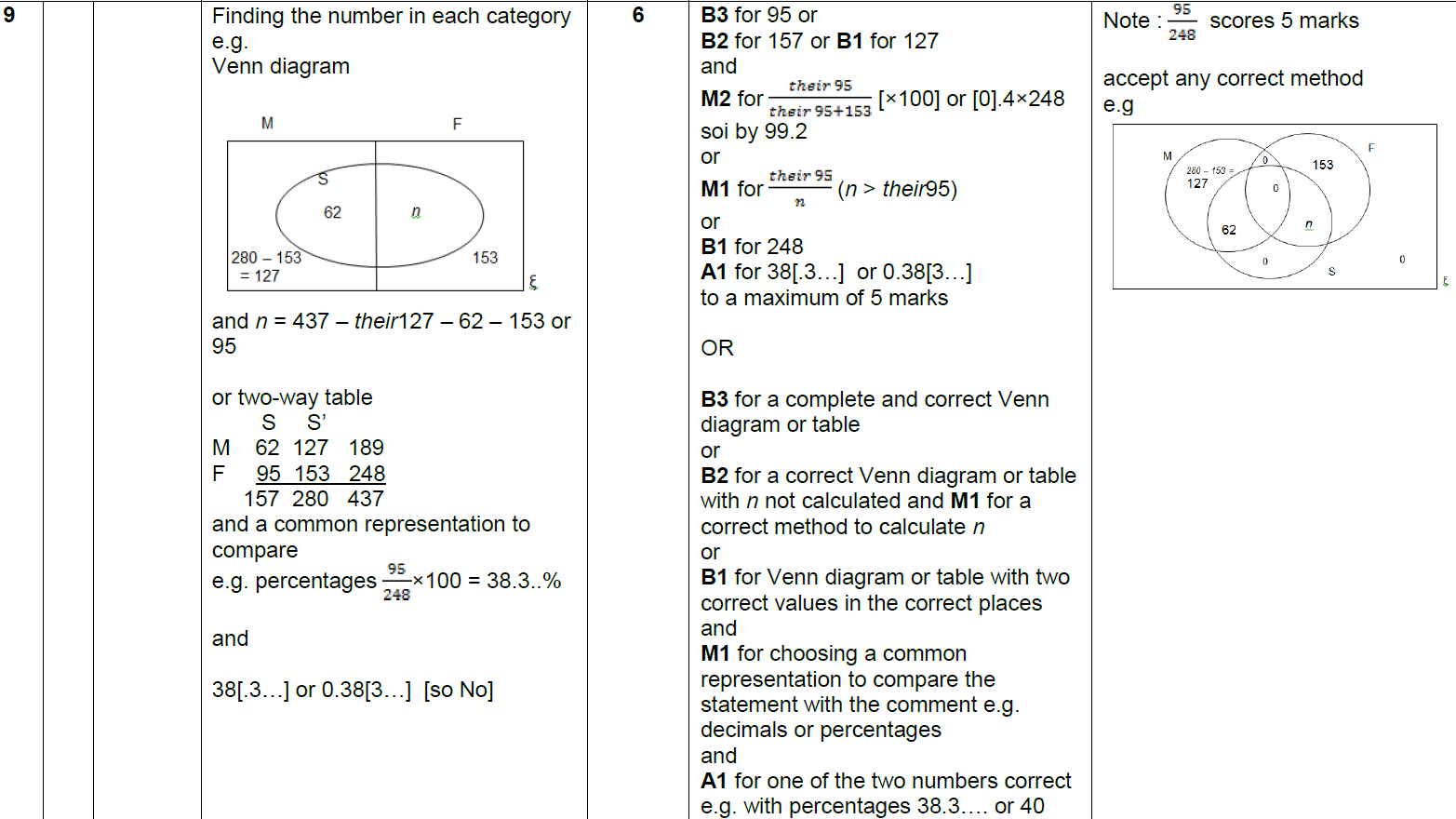 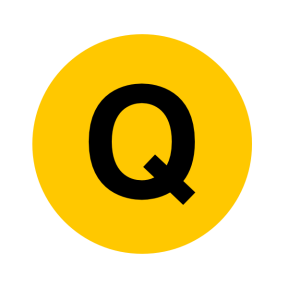 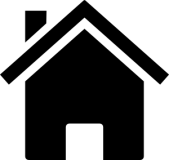 May 2018 1H Q14
Probability, Sets & Statistics
Sets
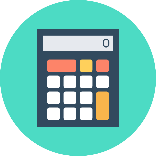 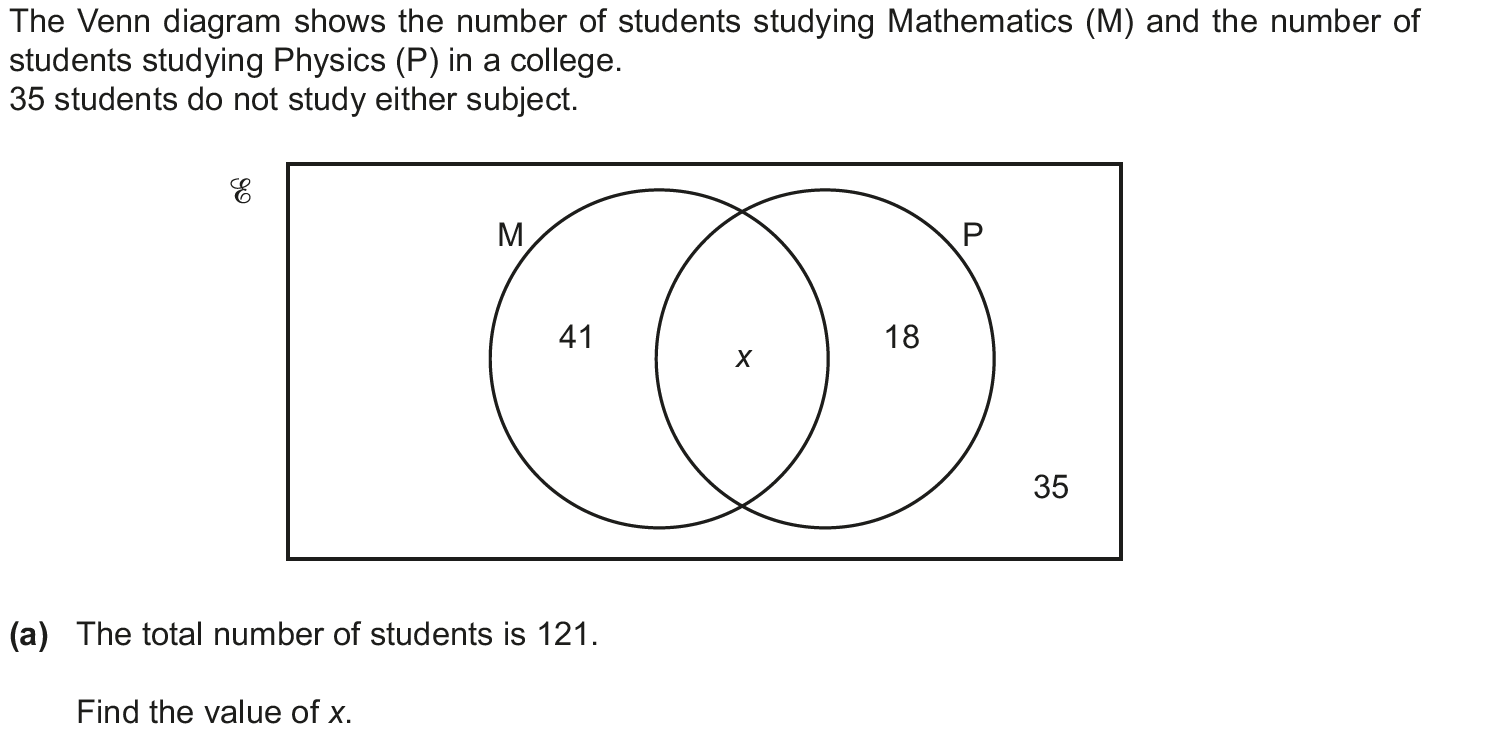 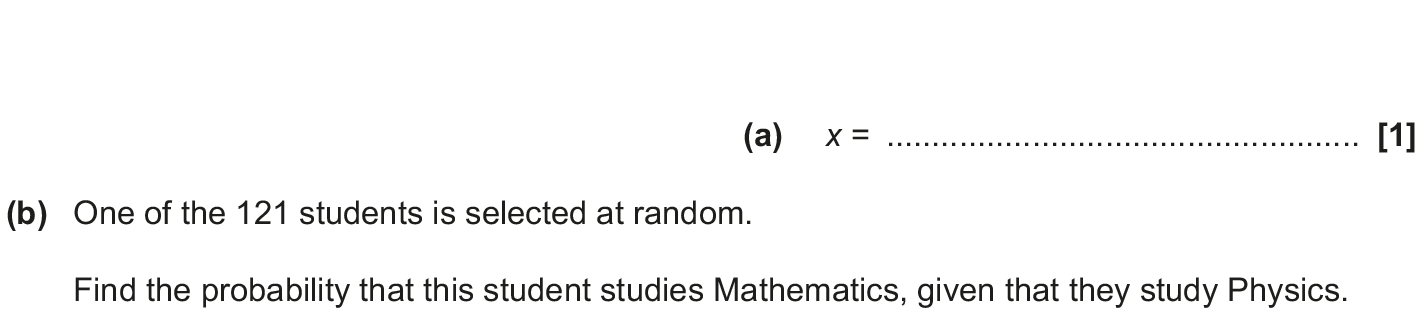 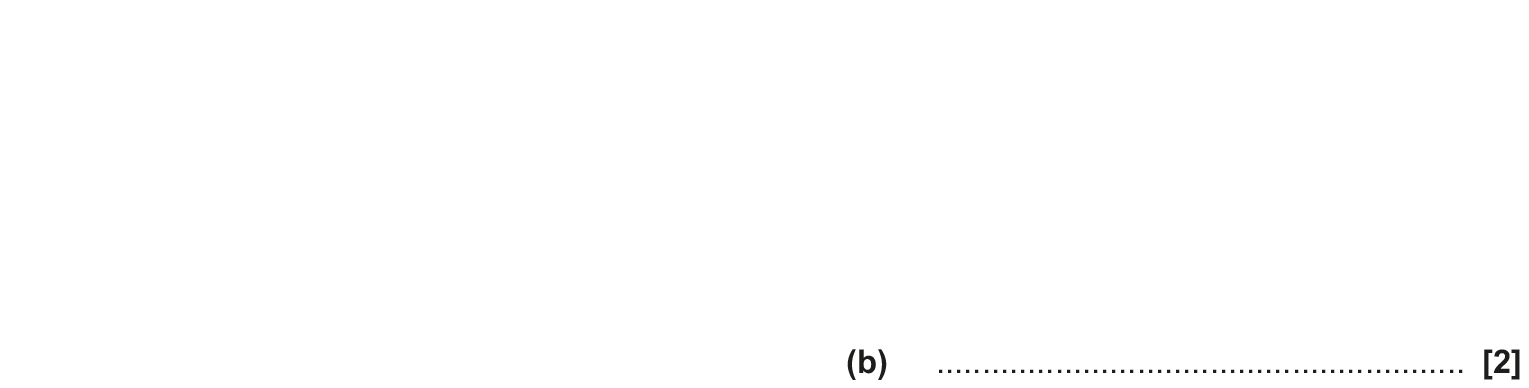 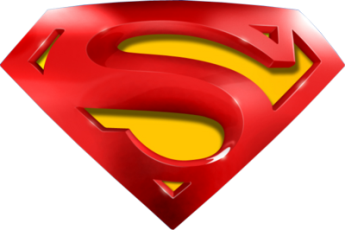 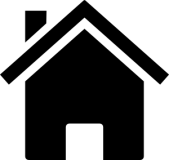 May 2018 1H Q14
Probability, Sets & Statistics
Sets
A
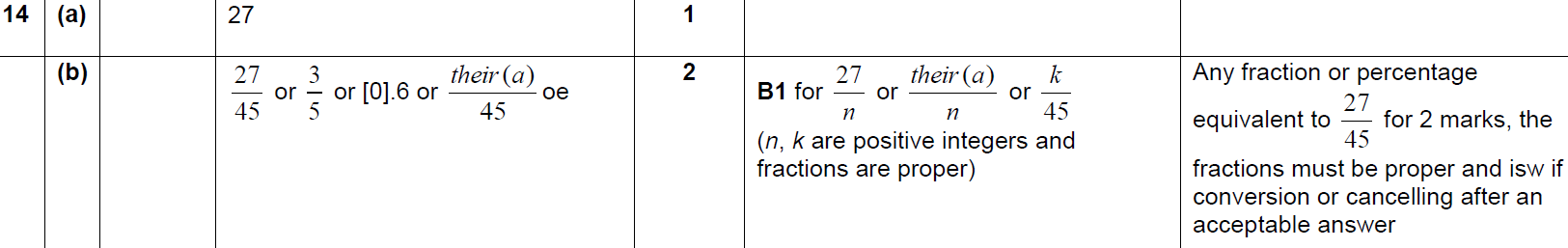 B
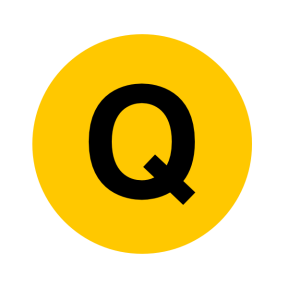 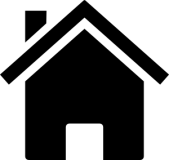 Nov 2018 1H Q9
Probability, Sets & Statistics
Sets
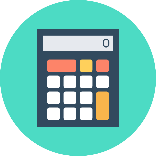 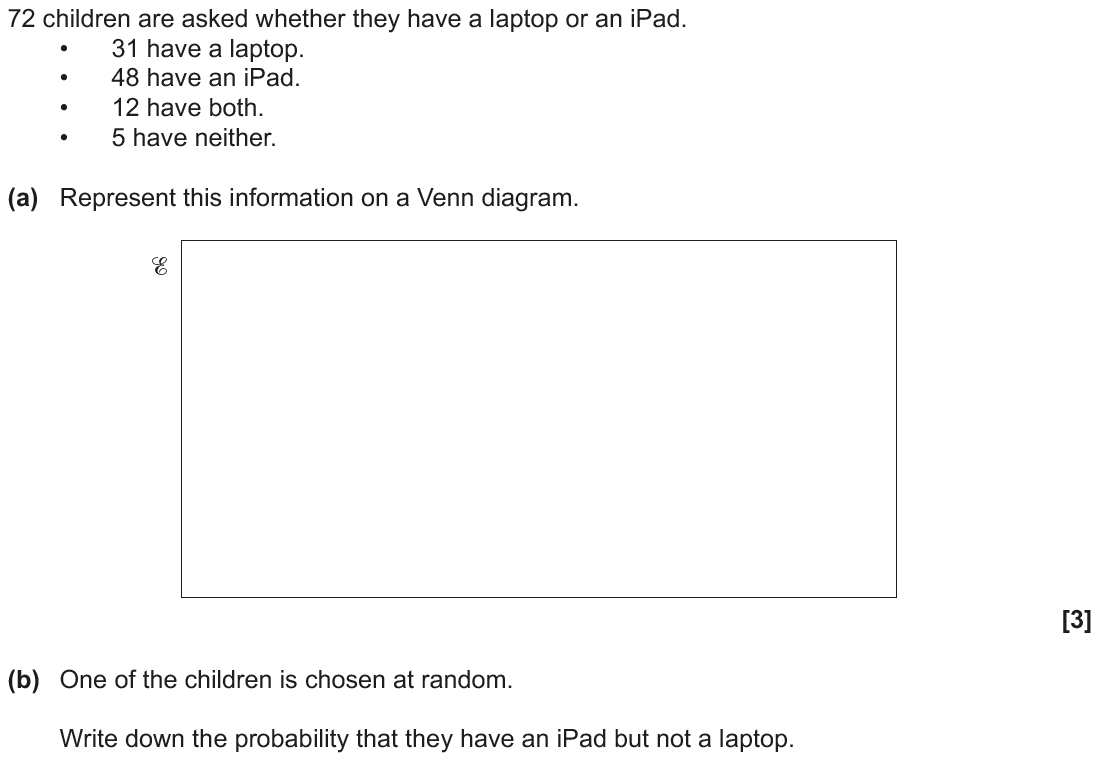 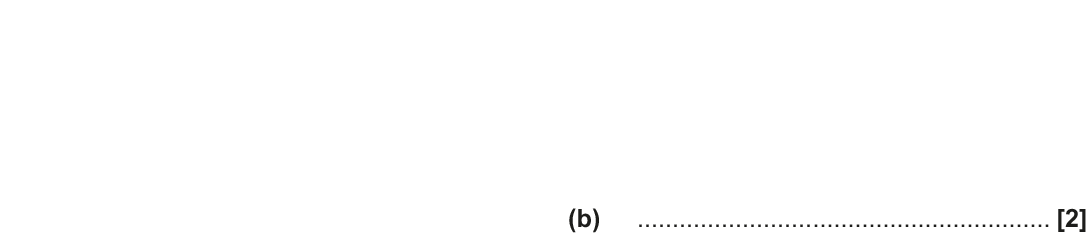 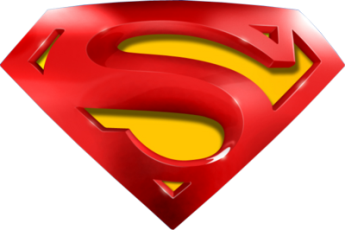 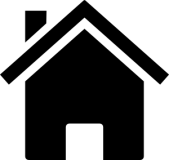 Nov 2018 1H Q9
Probability, Sets & Statistics
Sets
A
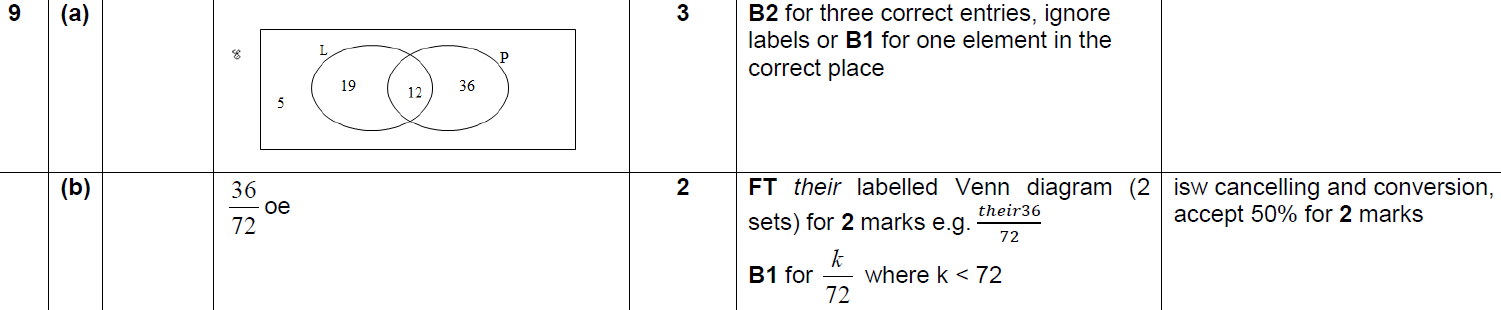 B
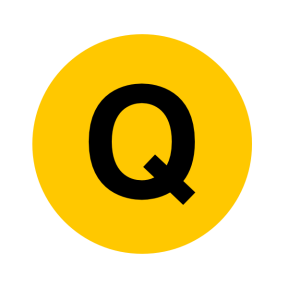 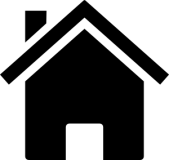 Probability, Sets & Statistics
Cumulative Frequency
Cumulative Frequency
May 2017
1H Q12
SAM
1H Q14
Nov 2017
2H Q15
Practice
1H Q9
Nov 2018
2H Q15
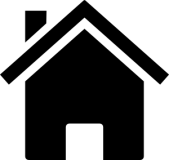 SAM 1H Q14
Probability, Sets & Statistics
Cumulative Frequency
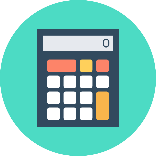 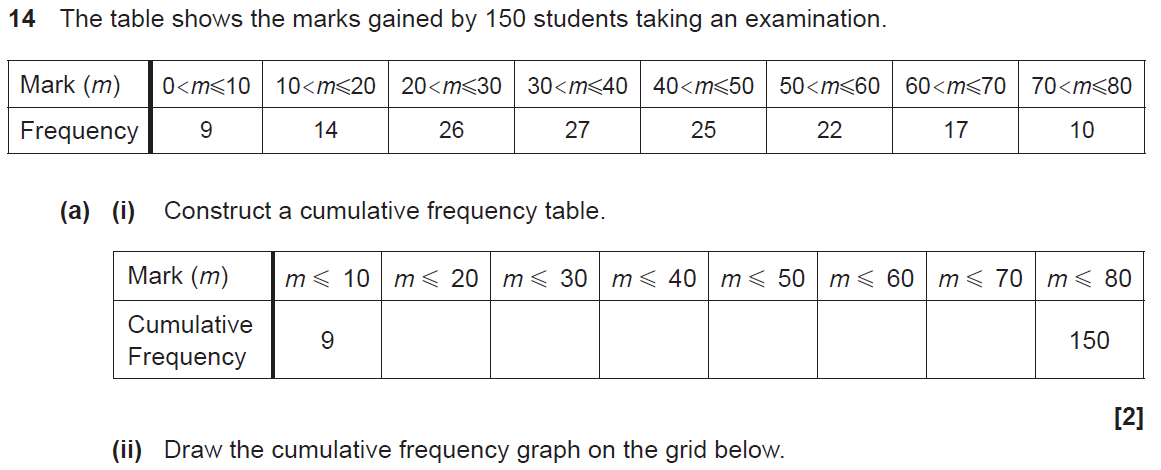 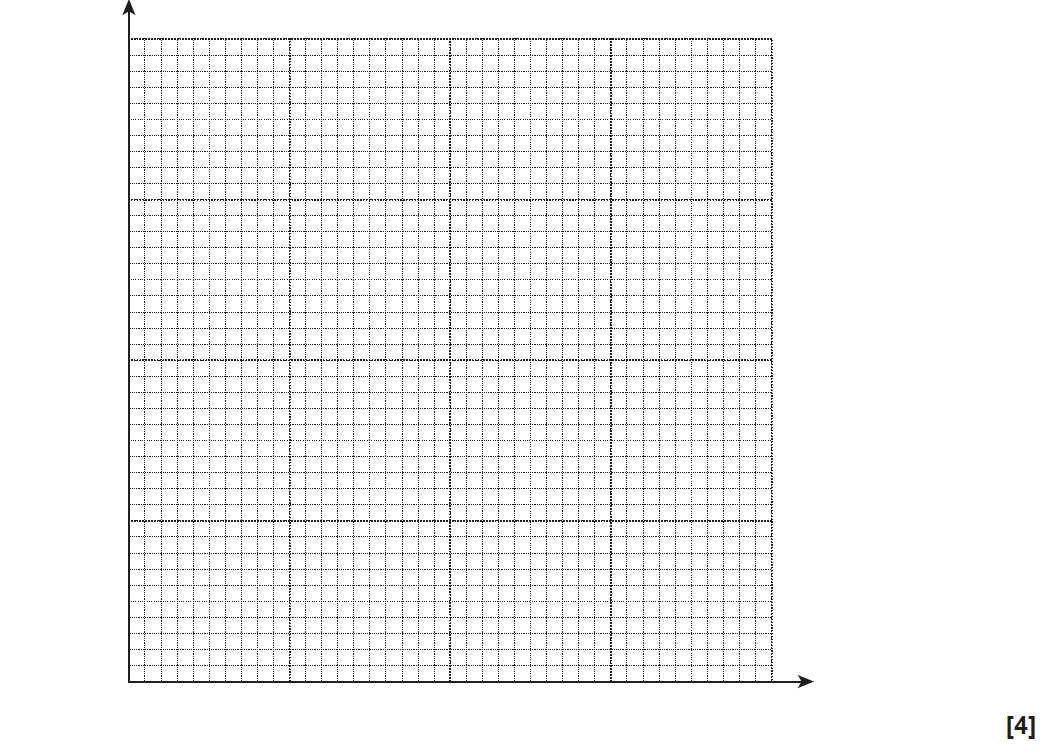 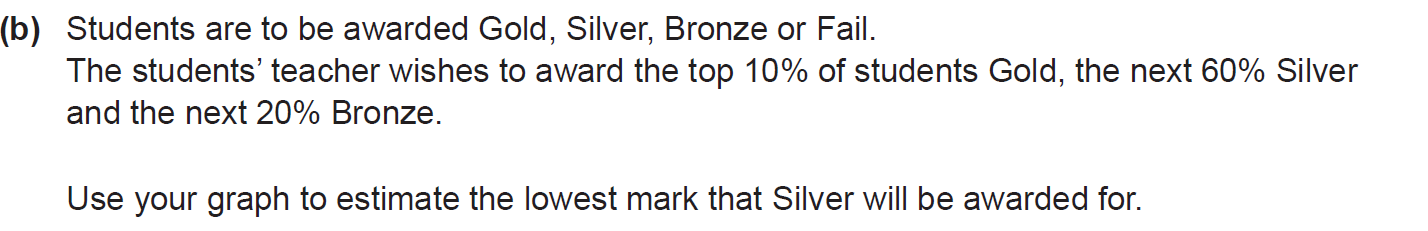 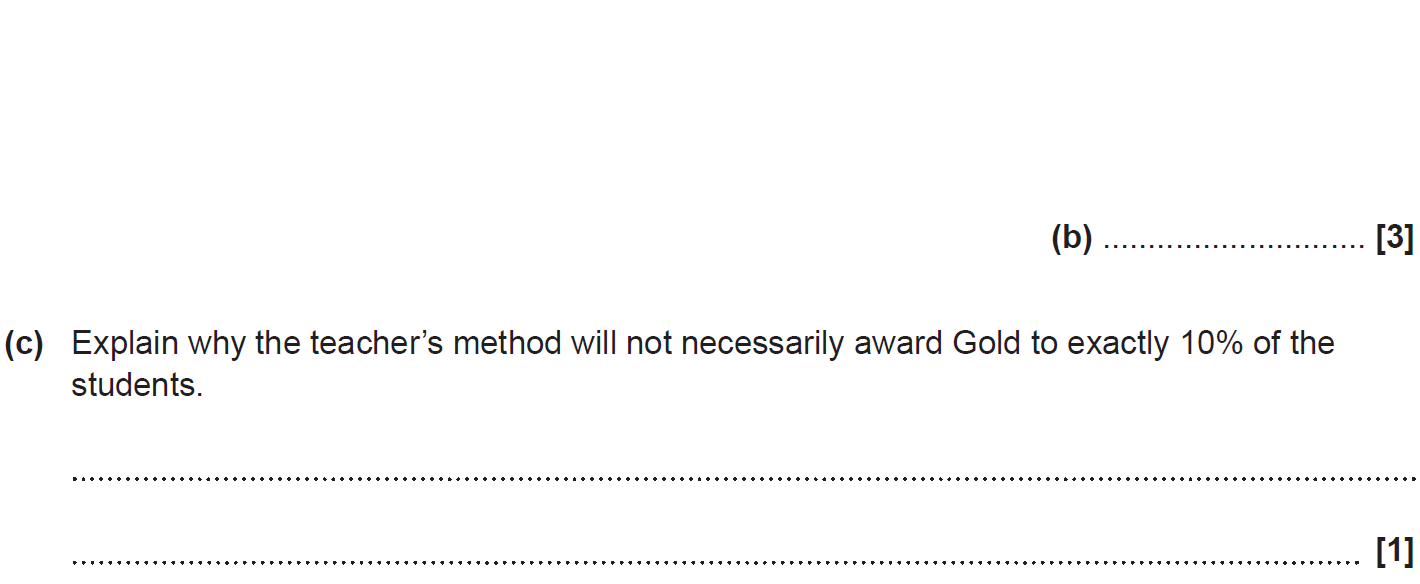 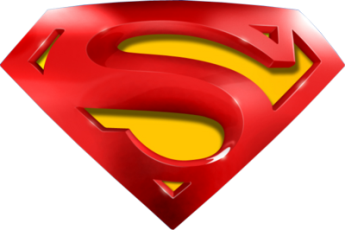 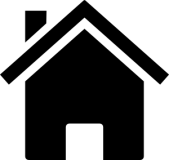 SAM 1H Q14
Probability, Sets & Statistics
Cumulative Frequency
A (i)
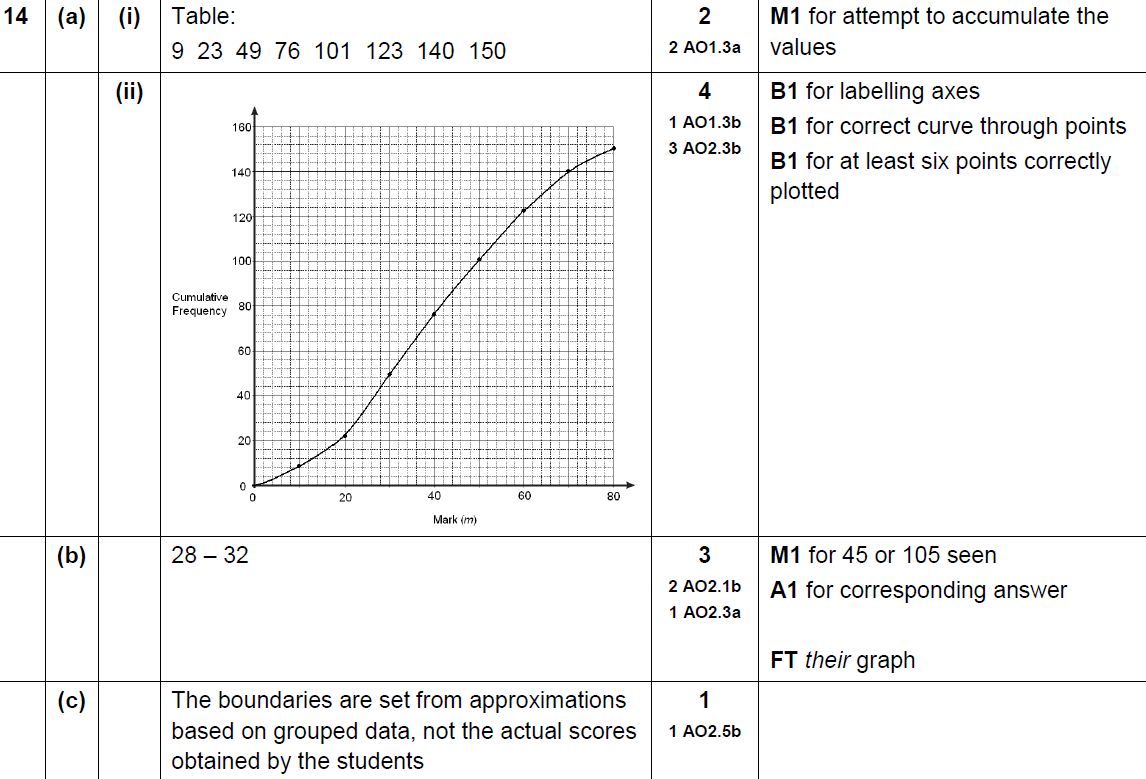 A (ii)
B
C
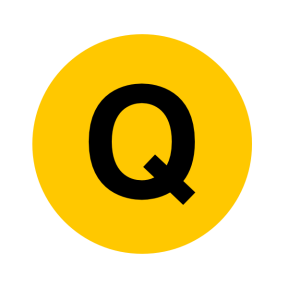 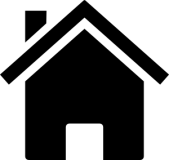 Practice 1H Q9
Probability, Sets & Statistics
Cumulative Frequency
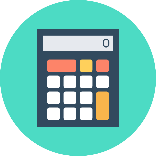 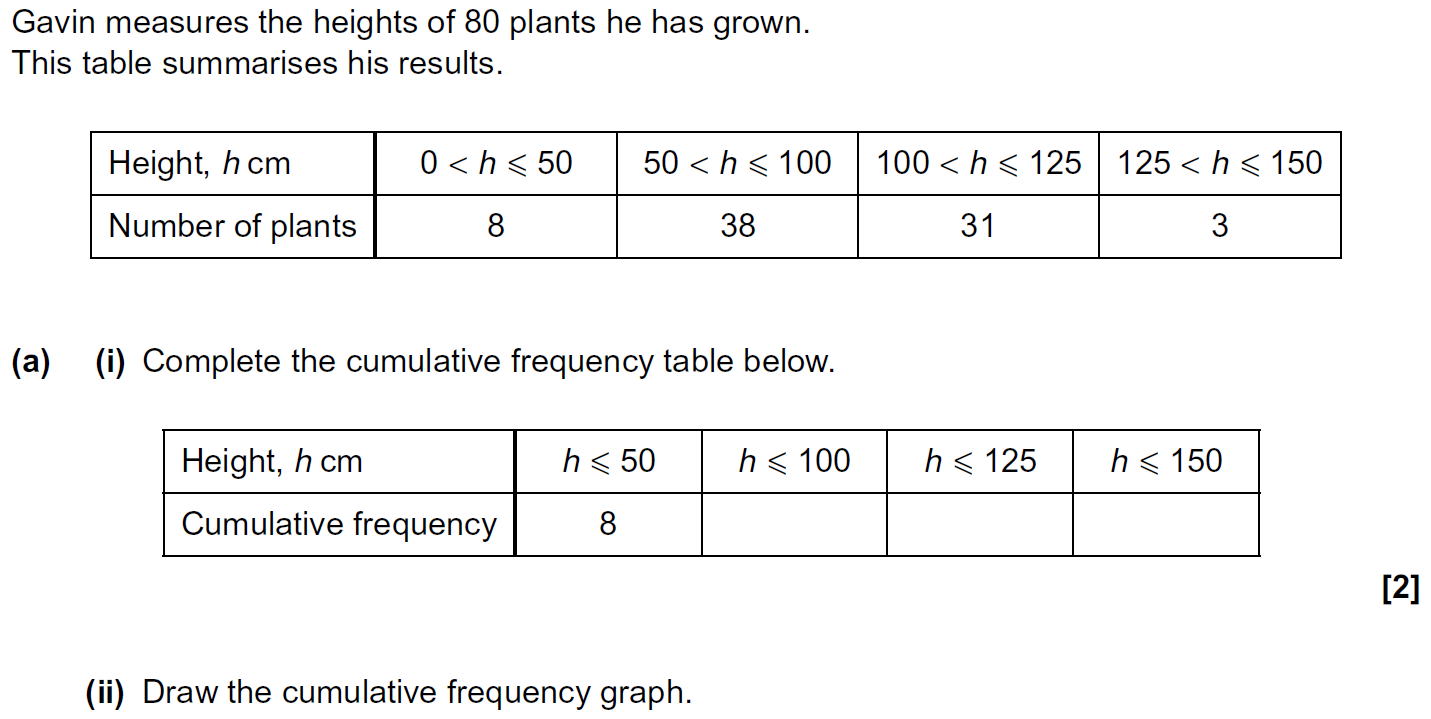 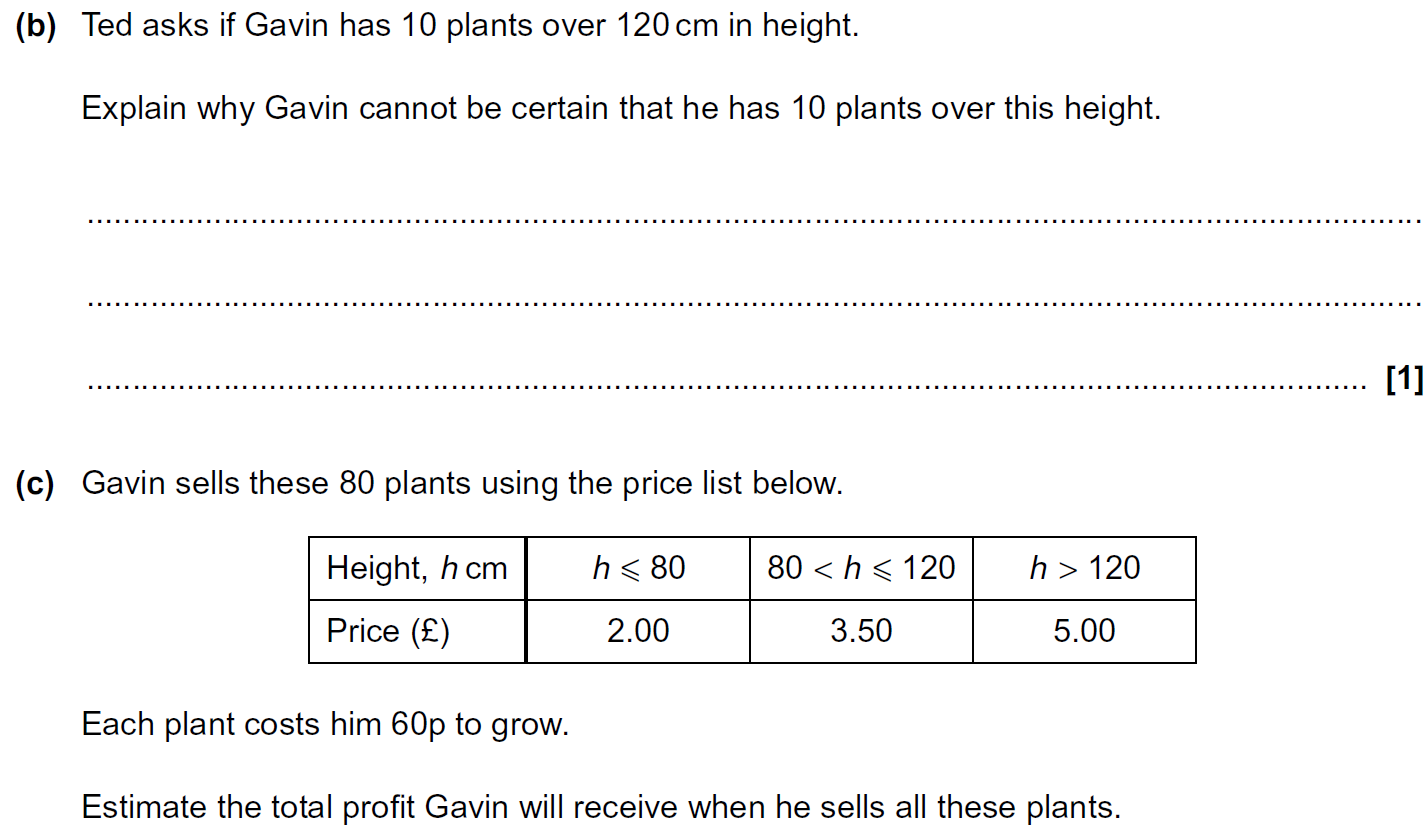 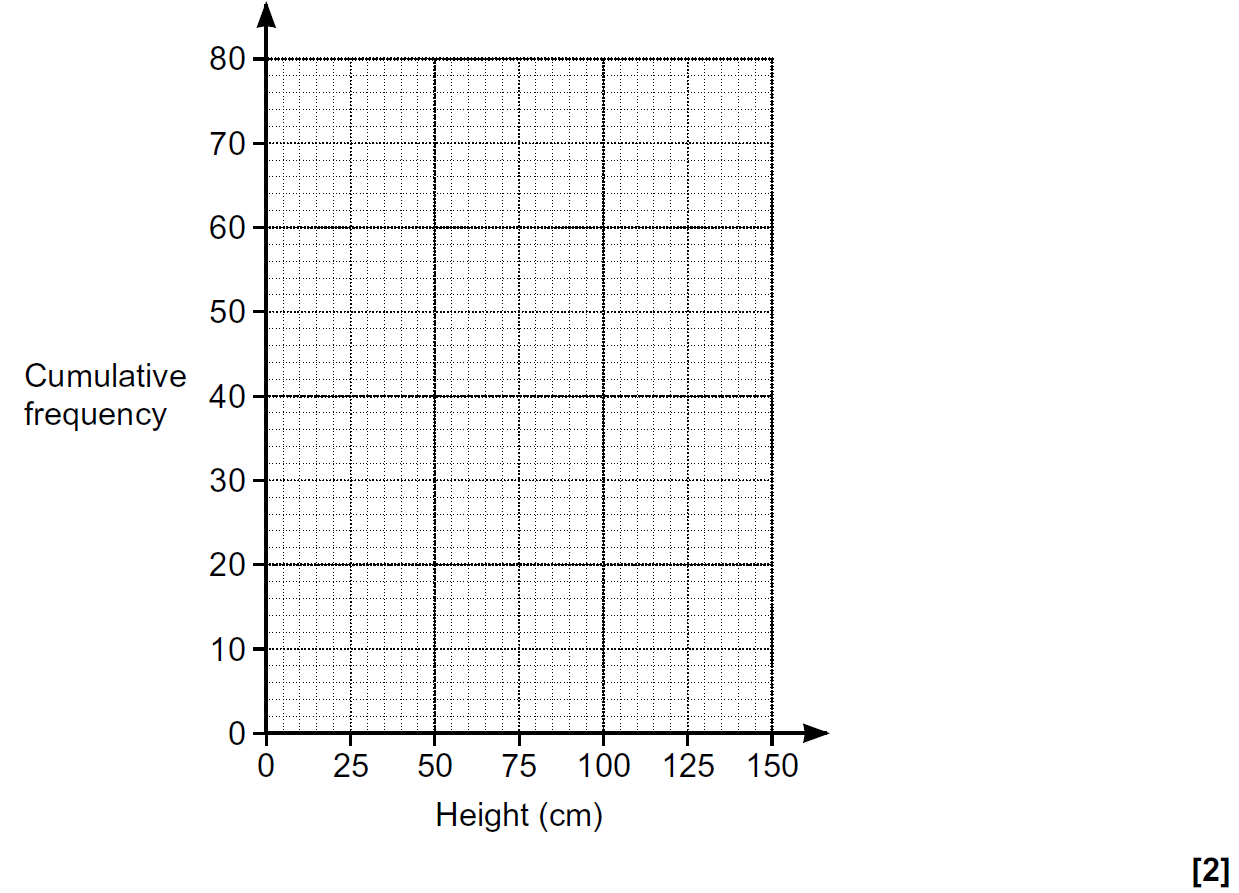 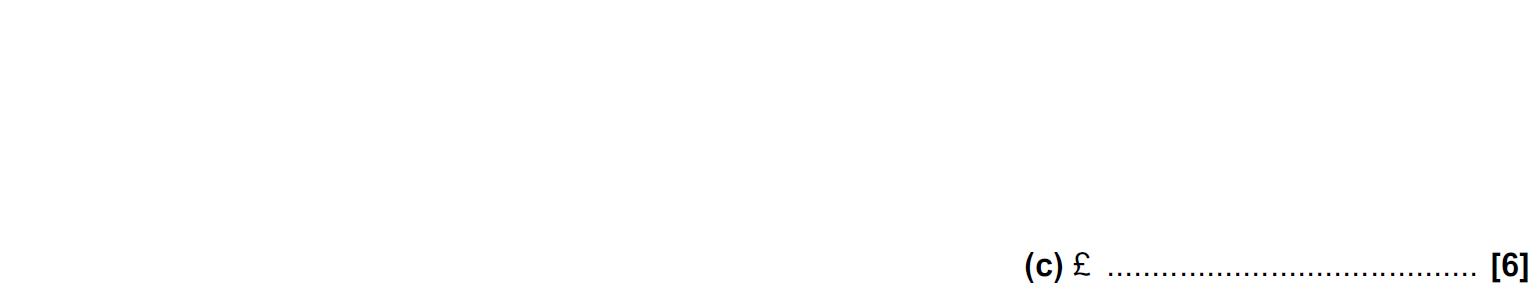 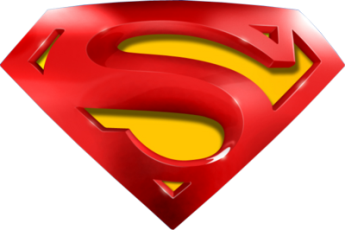 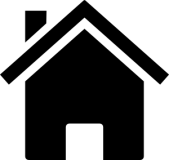 Practice 1H Q9
Probability, Sets & Statistics
Cumulative Frequency
A (i)
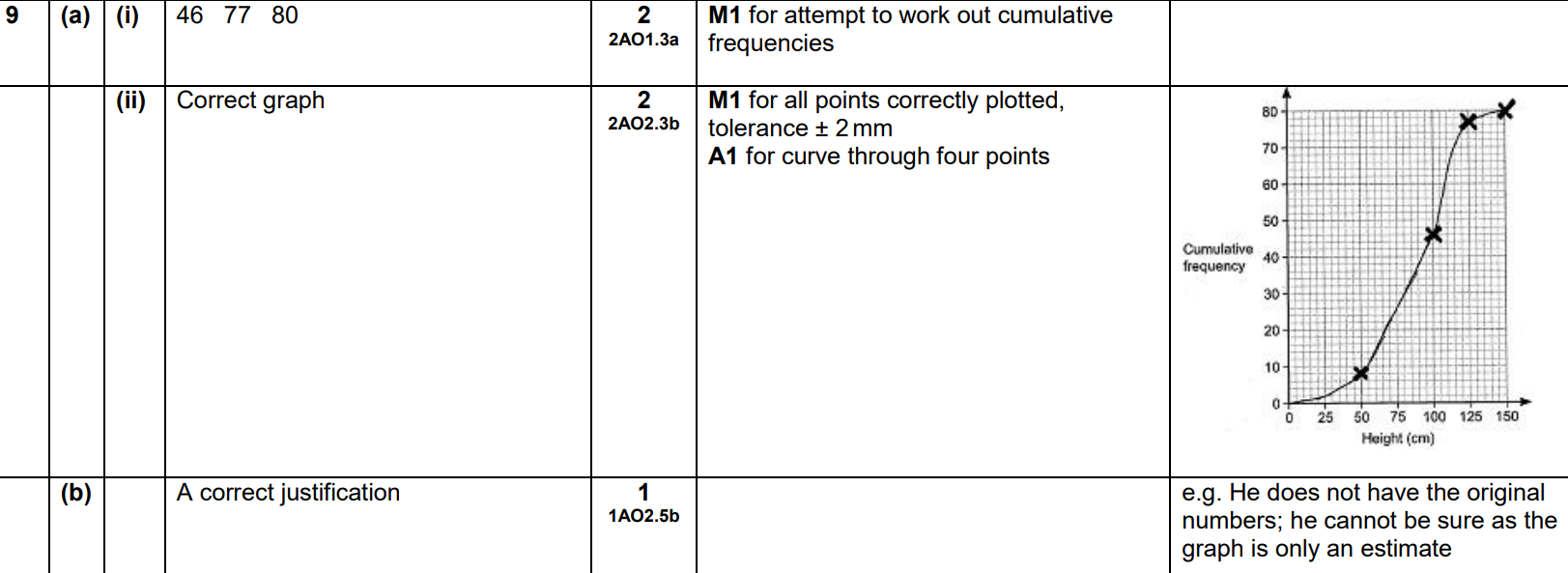 A (ii)
B
C
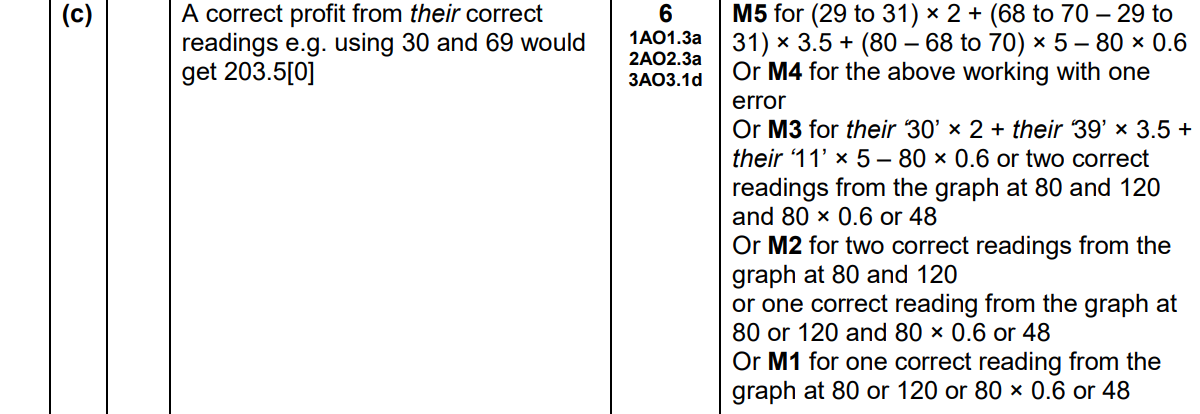 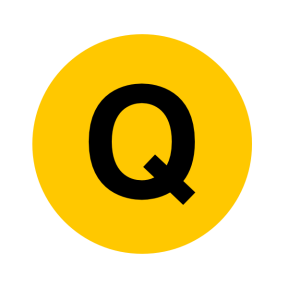 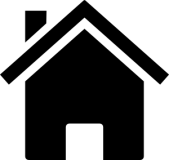 May 2017 1H Q12
Probability, Sets & Statistics
Cumulative Frequency
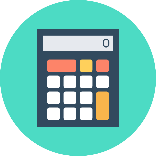 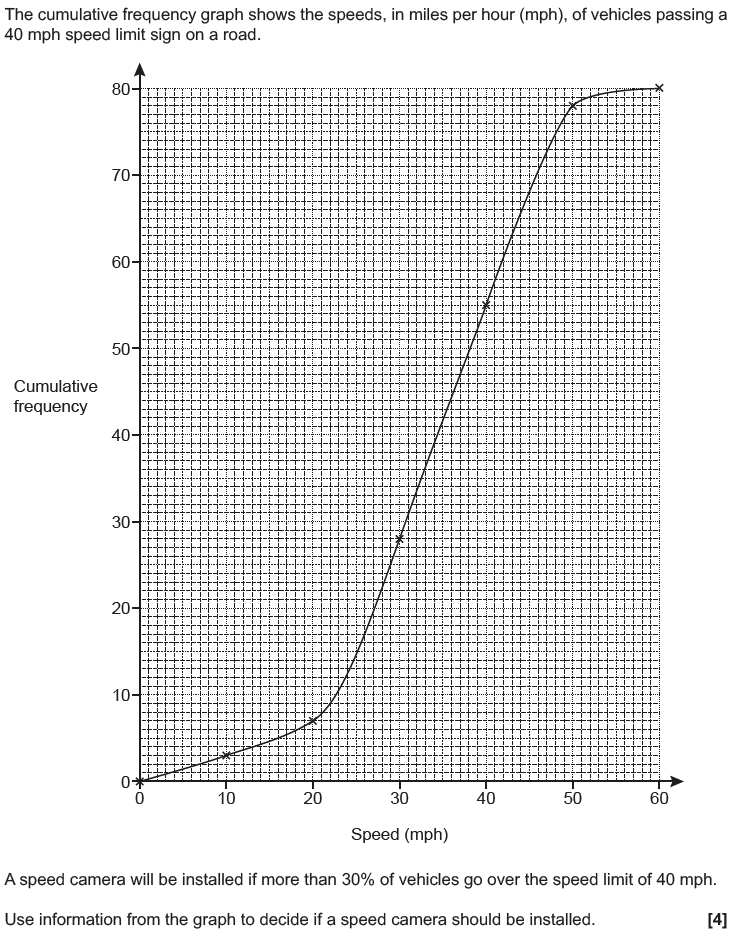 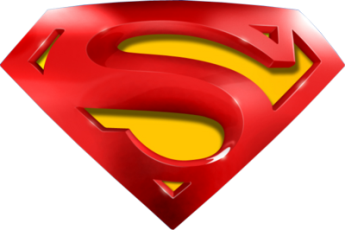 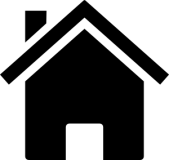 May 2017 1H Q12
Probability, Sets & Statistics
Cumulative Frequency
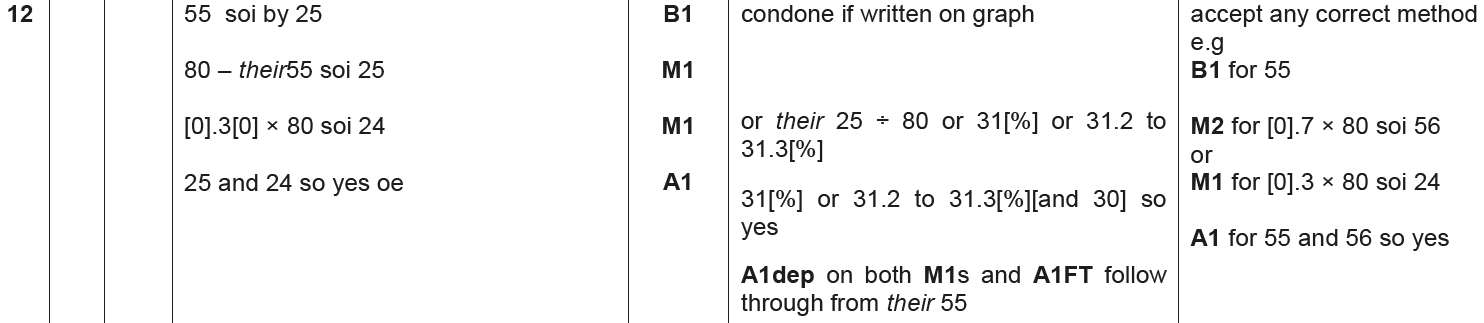 A
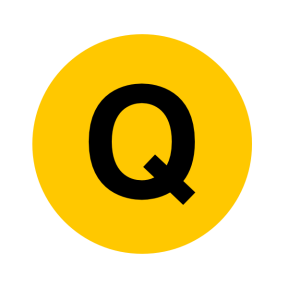 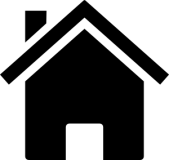 Nov 2017 2H Q15
Probability, Sets & Statistics
Cumulative Frequency
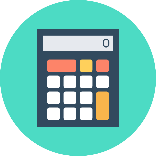 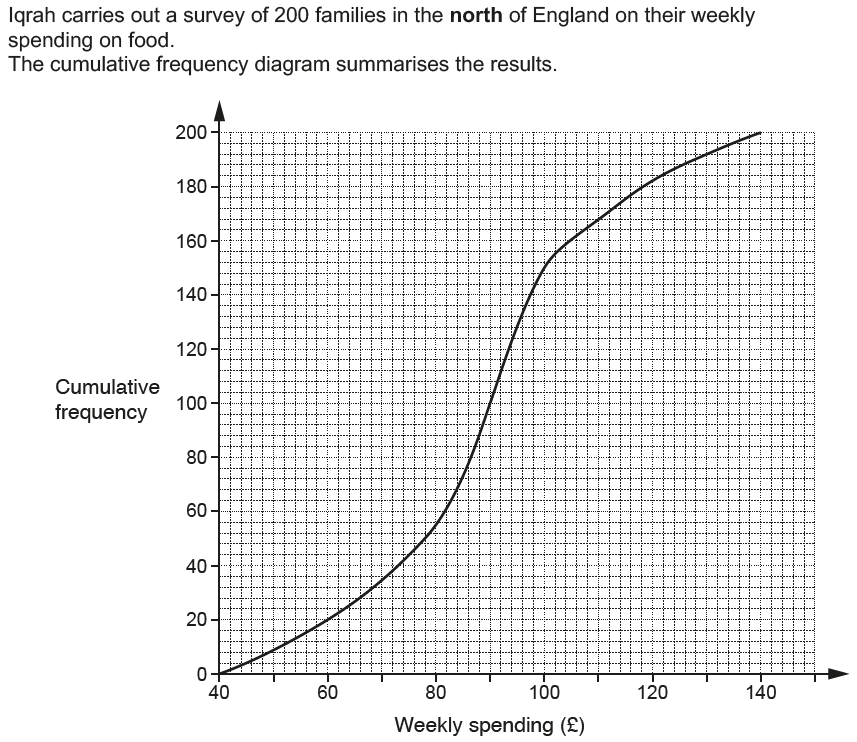 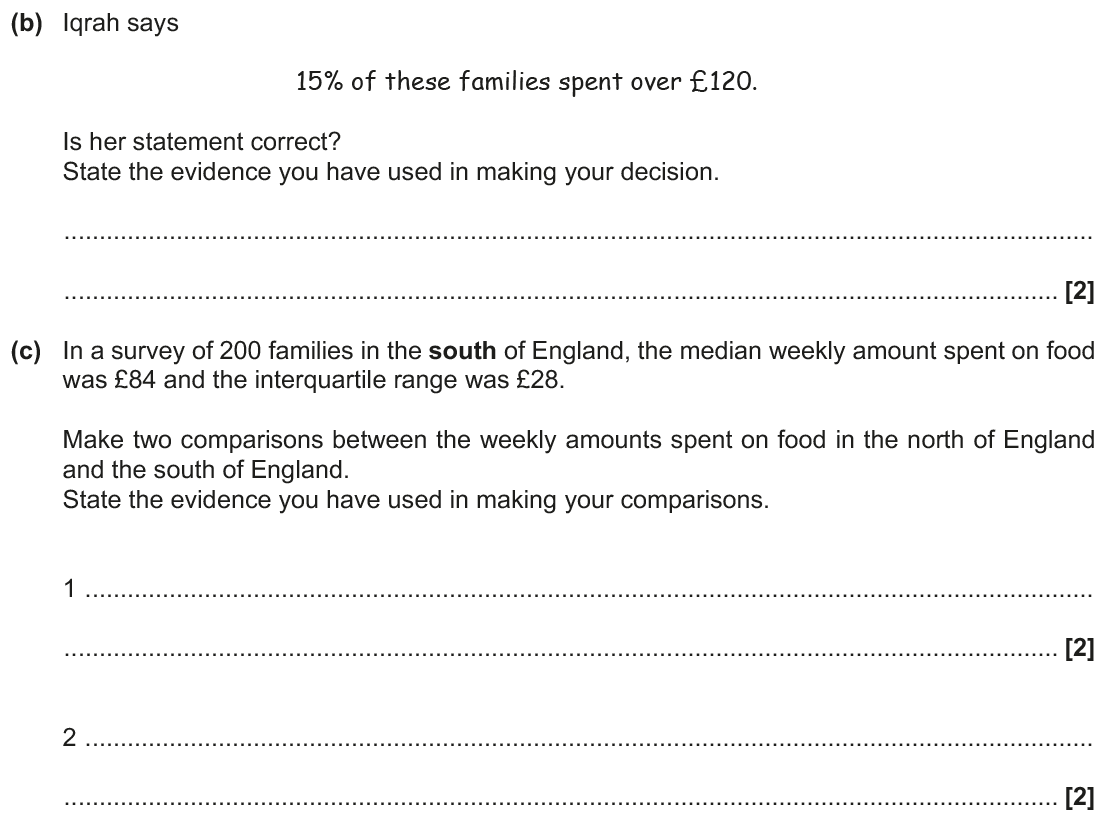 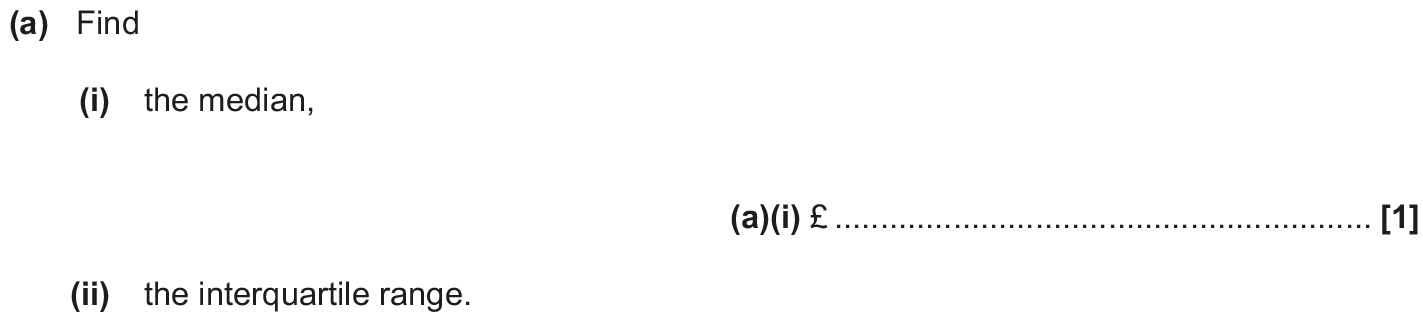 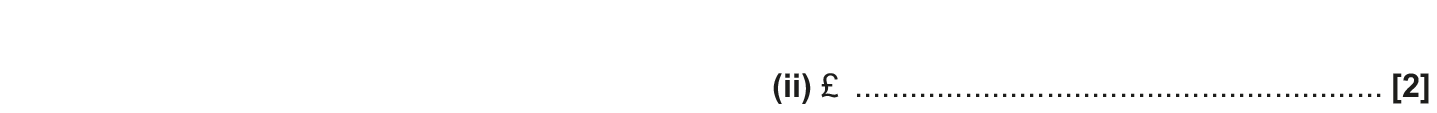 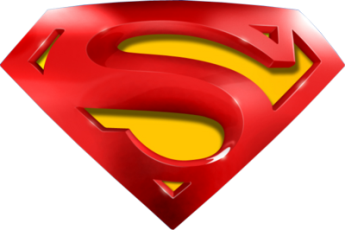 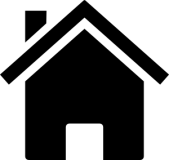 Nov 2017 2H Q15
Probability, Sets & Statistics
Cumulative Frequency
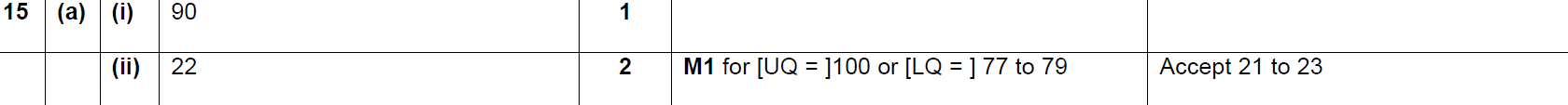 A (i)
A (ii)
B
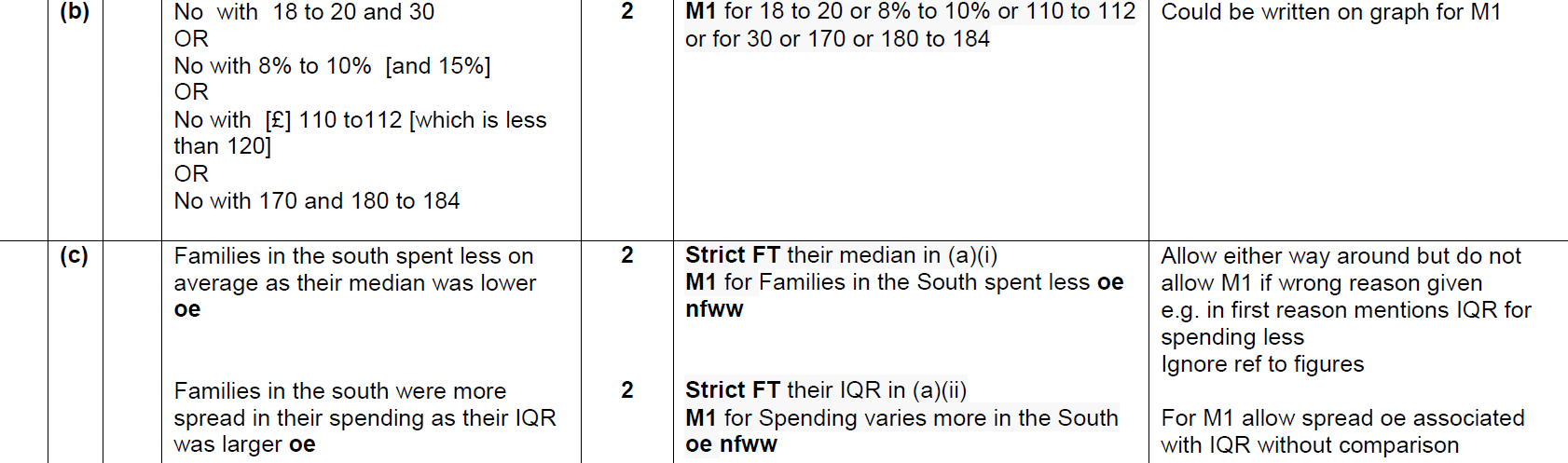 C
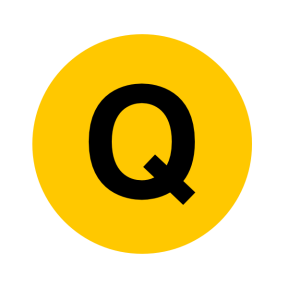 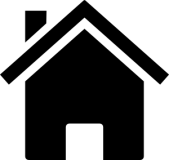 Nov 2018 2H Q15
Probability, Sets & Statistics
Cumulative Frequency
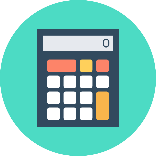 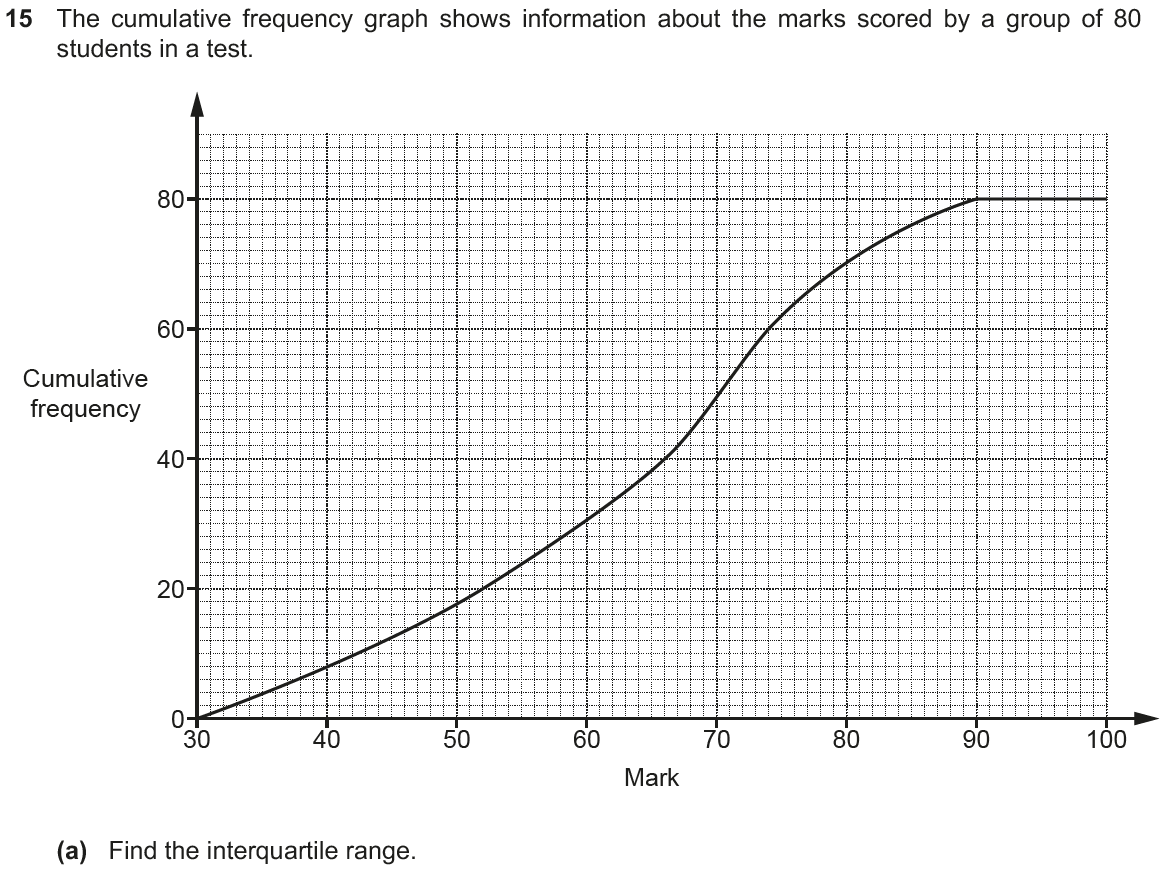 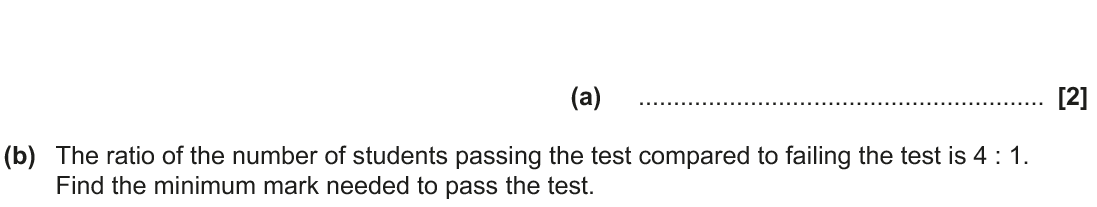 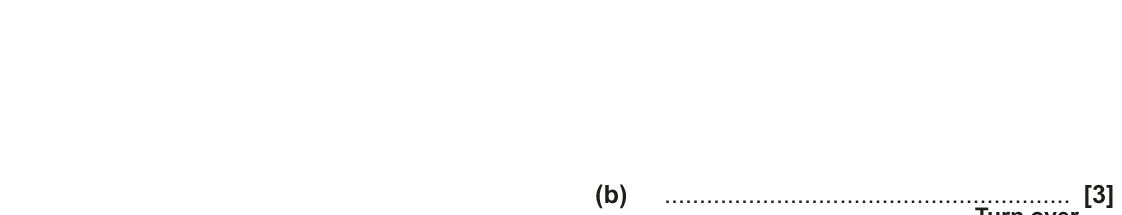 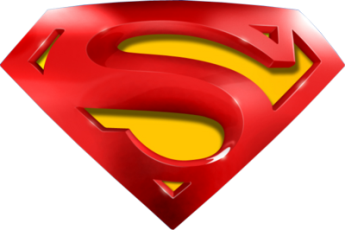 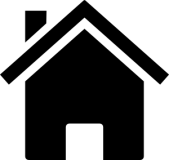 Nov 2018 2H Q15
Probability, Sets & Statistics
Cumulative Frequency
A
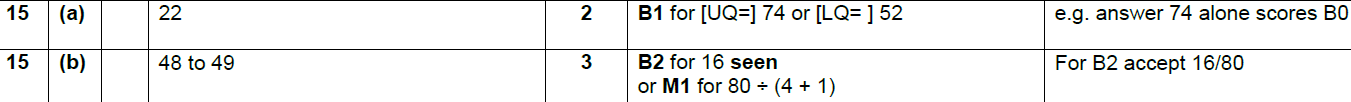 B
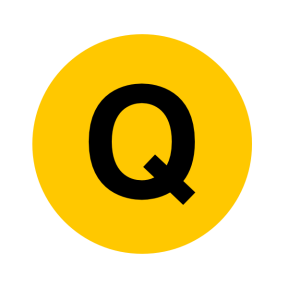 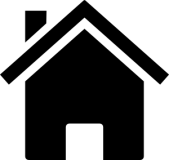 Probability, Sets & Statistics
Box-Plots
Box-Plots
June 2018
3H Q16
SAM
2H Q13
Nov 2018
1H Q15
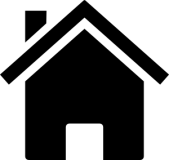 SAM 2H Q13
Probability, Sets & Statistics
Box-Plots
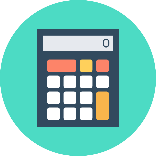 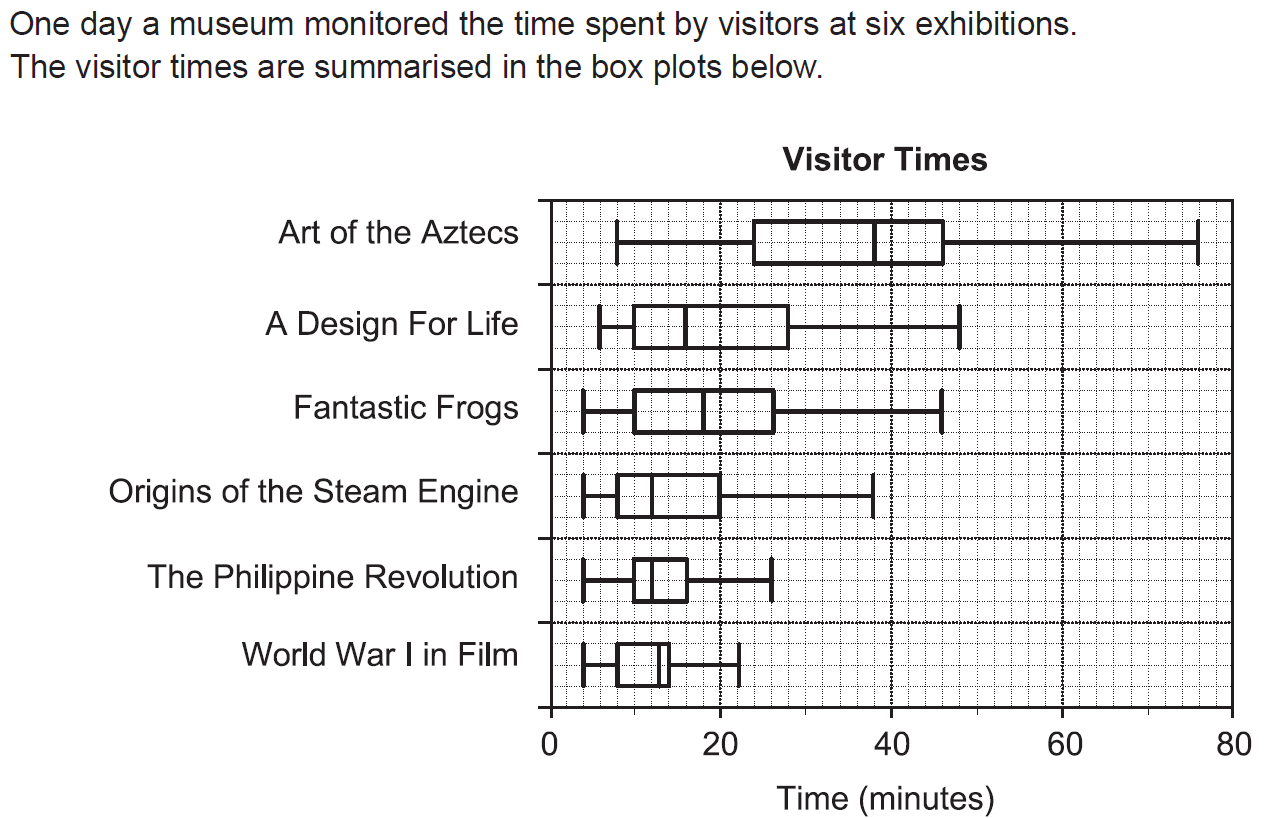 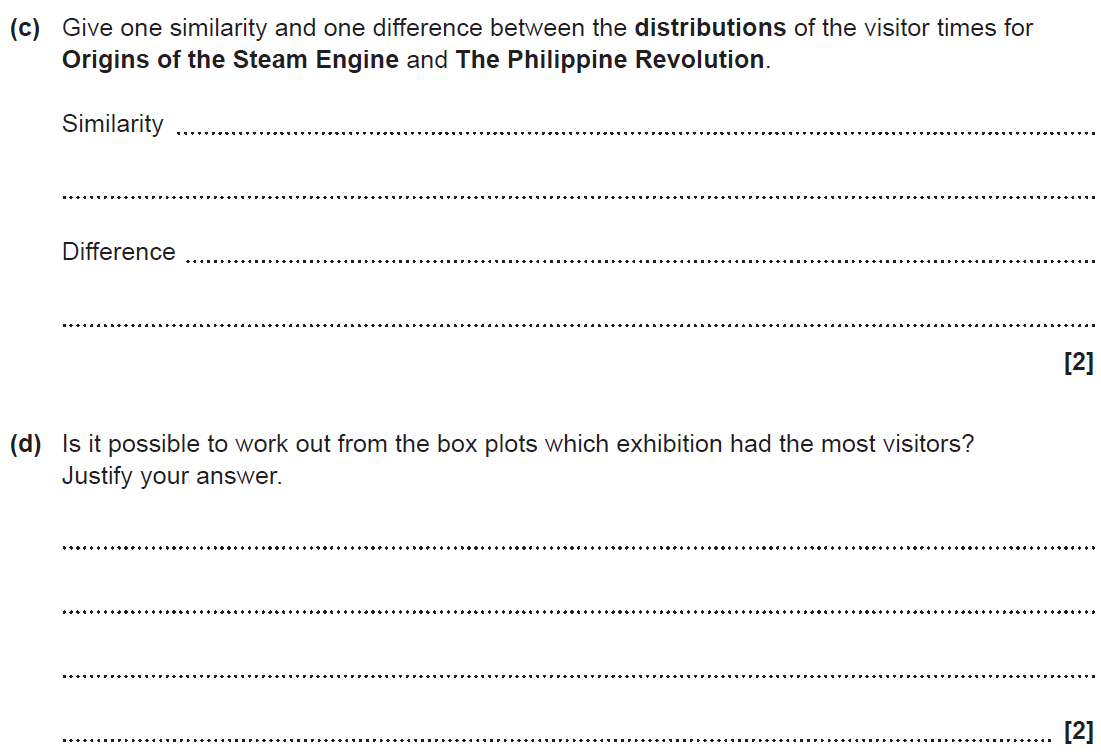 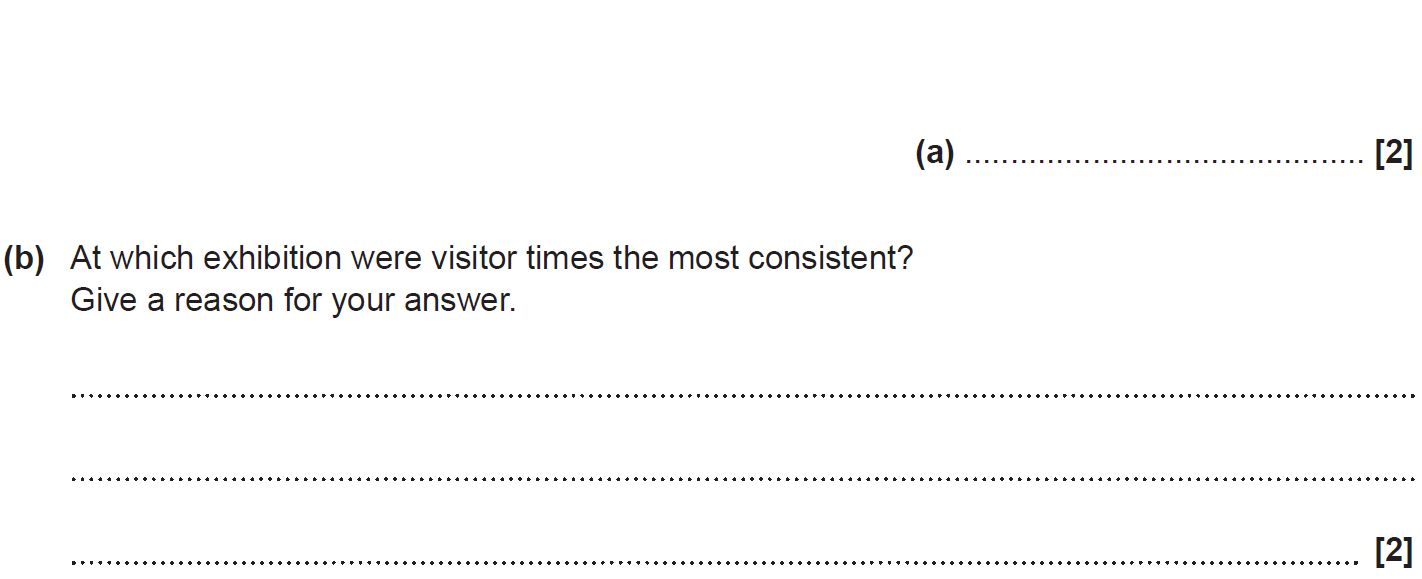 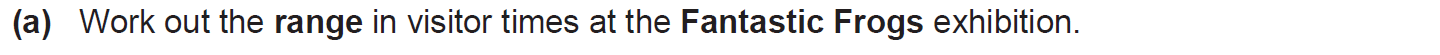 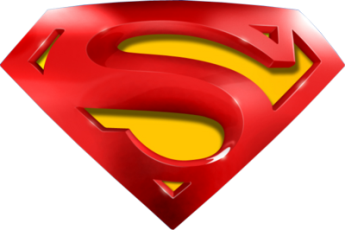 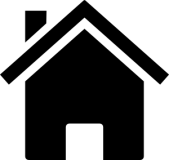 SAM 2H Q13
Probability, Sets & Statistics
Box-Plots
A
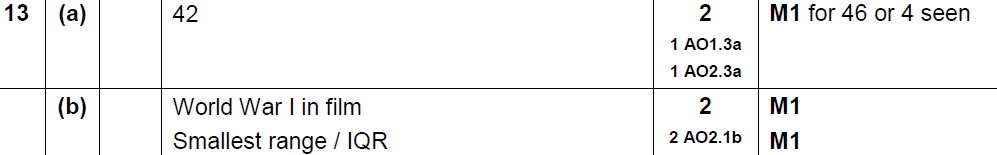 B
C
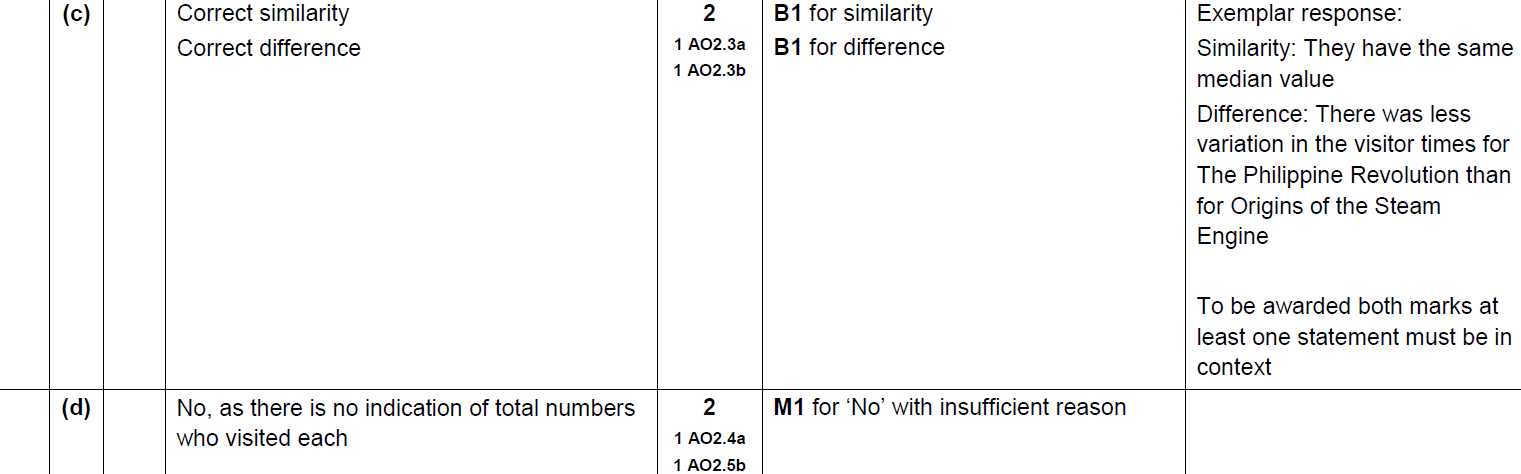 D
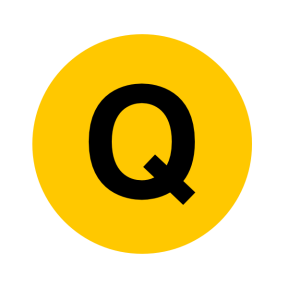 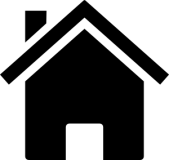 June 2018 3H Q16
Probability, Sets & Statistics
Box-Plots
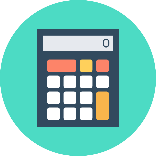 Reveal diagram
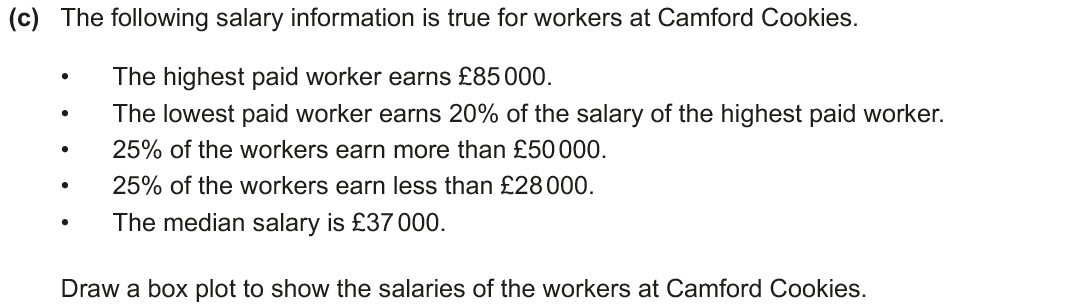 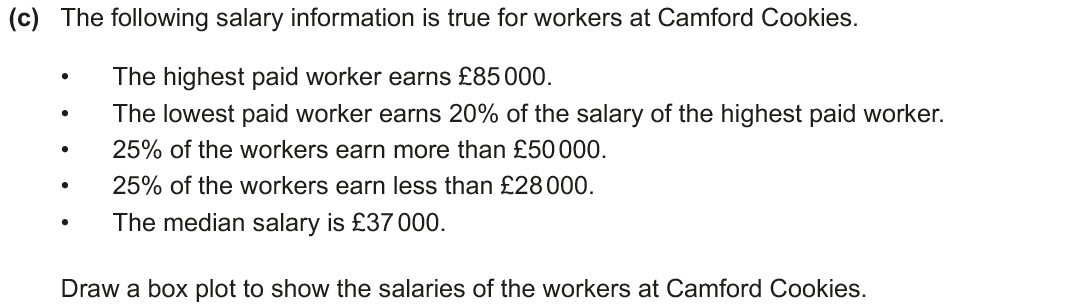 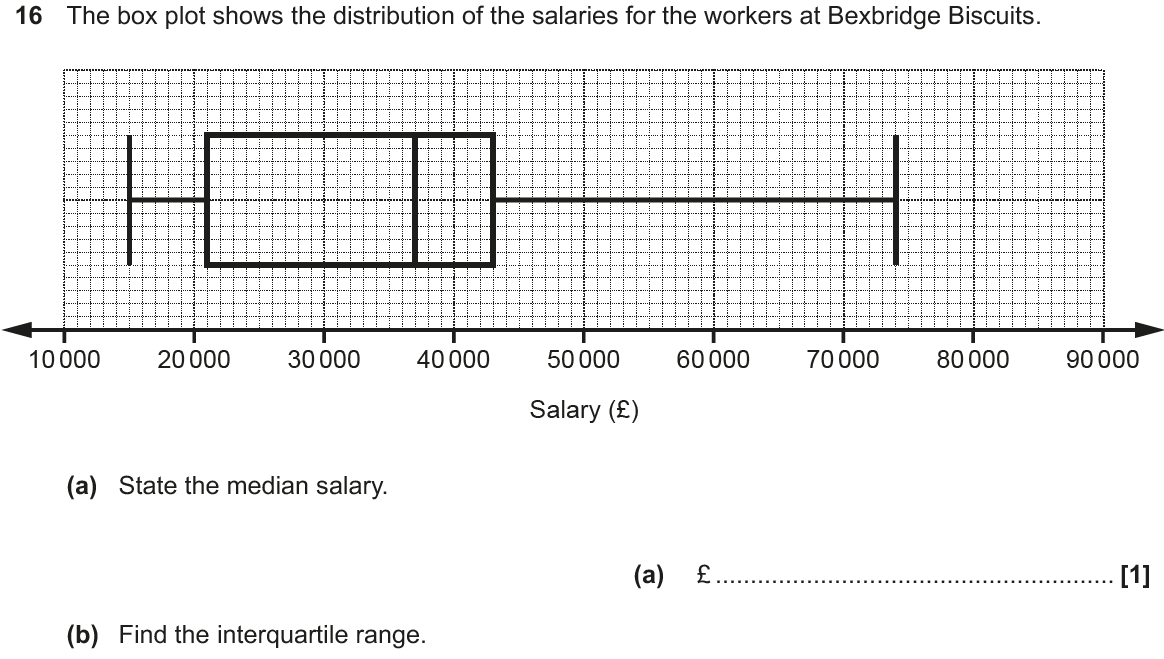 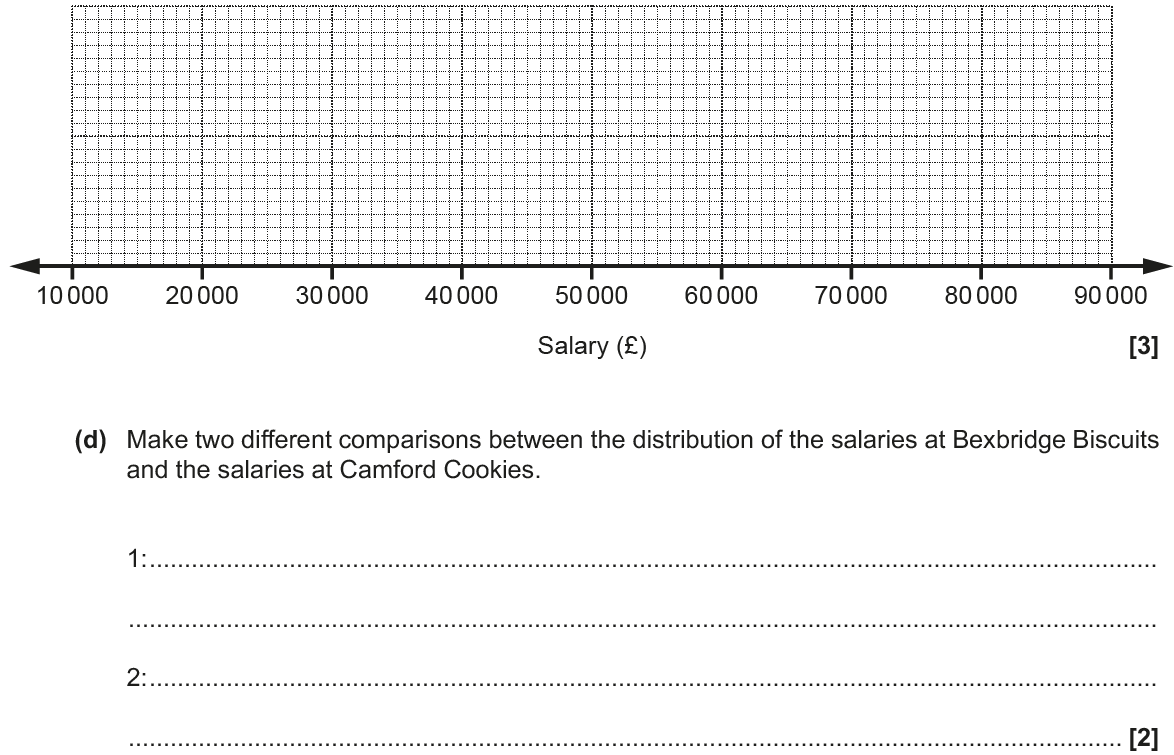 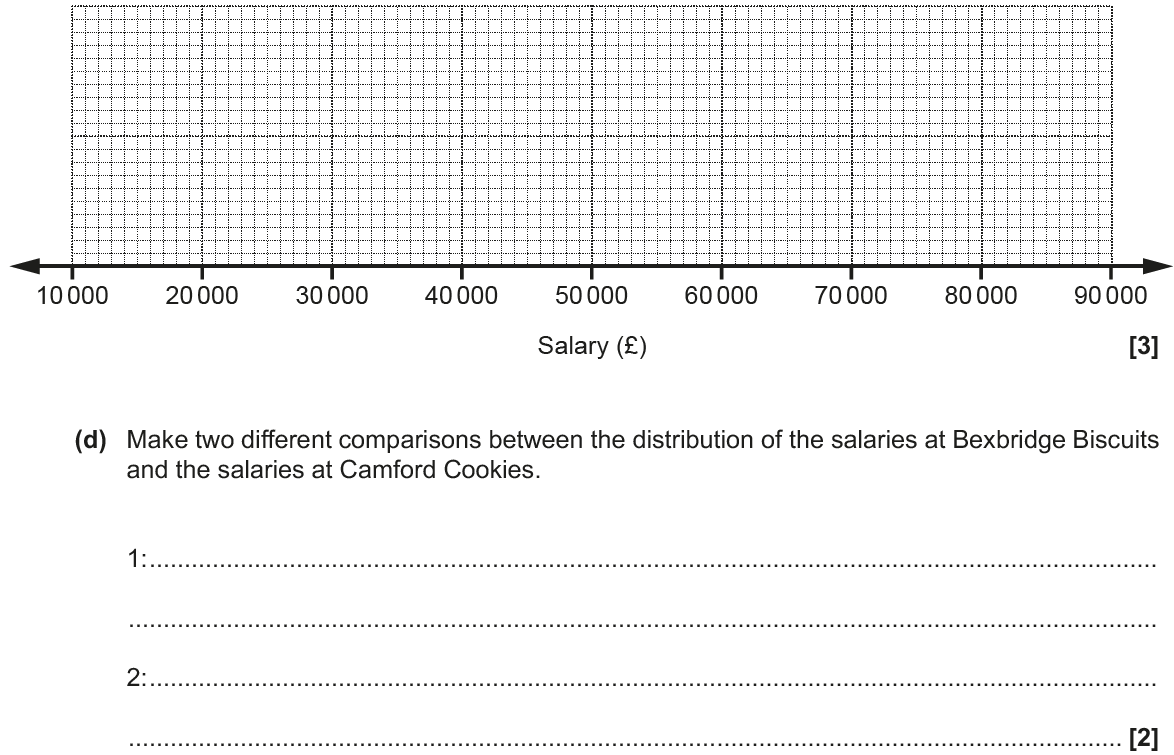 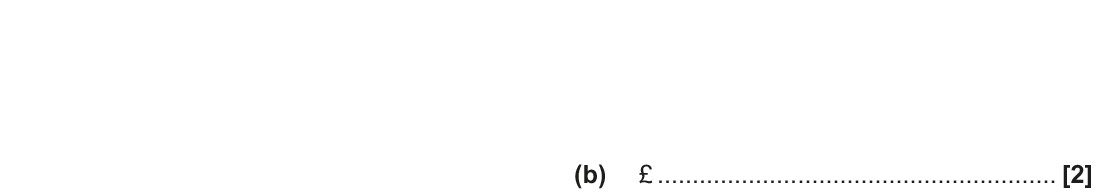 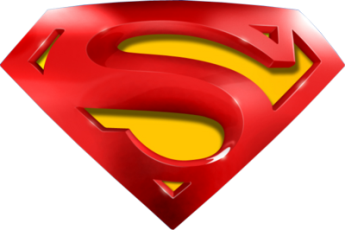 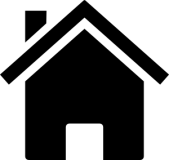 June 2018 3H Q16
Probability, Sets & Statistics
Box-Plots
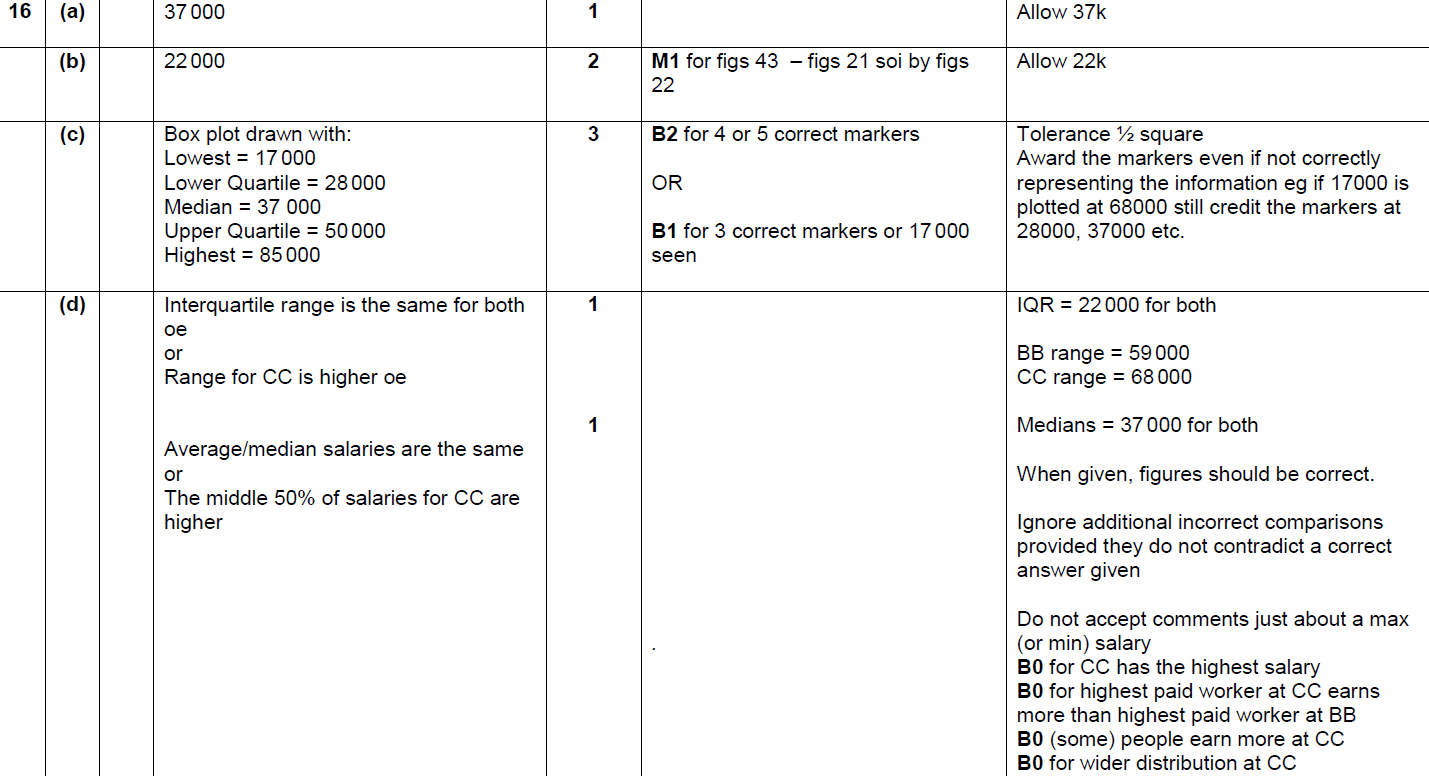 A
B
C
D
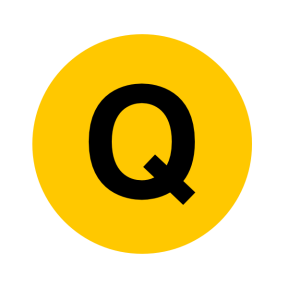 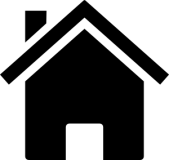 Nov 2018 1H Q15
Probability, Sets & Statistics
Box-Plots
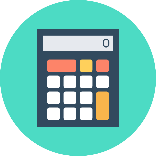 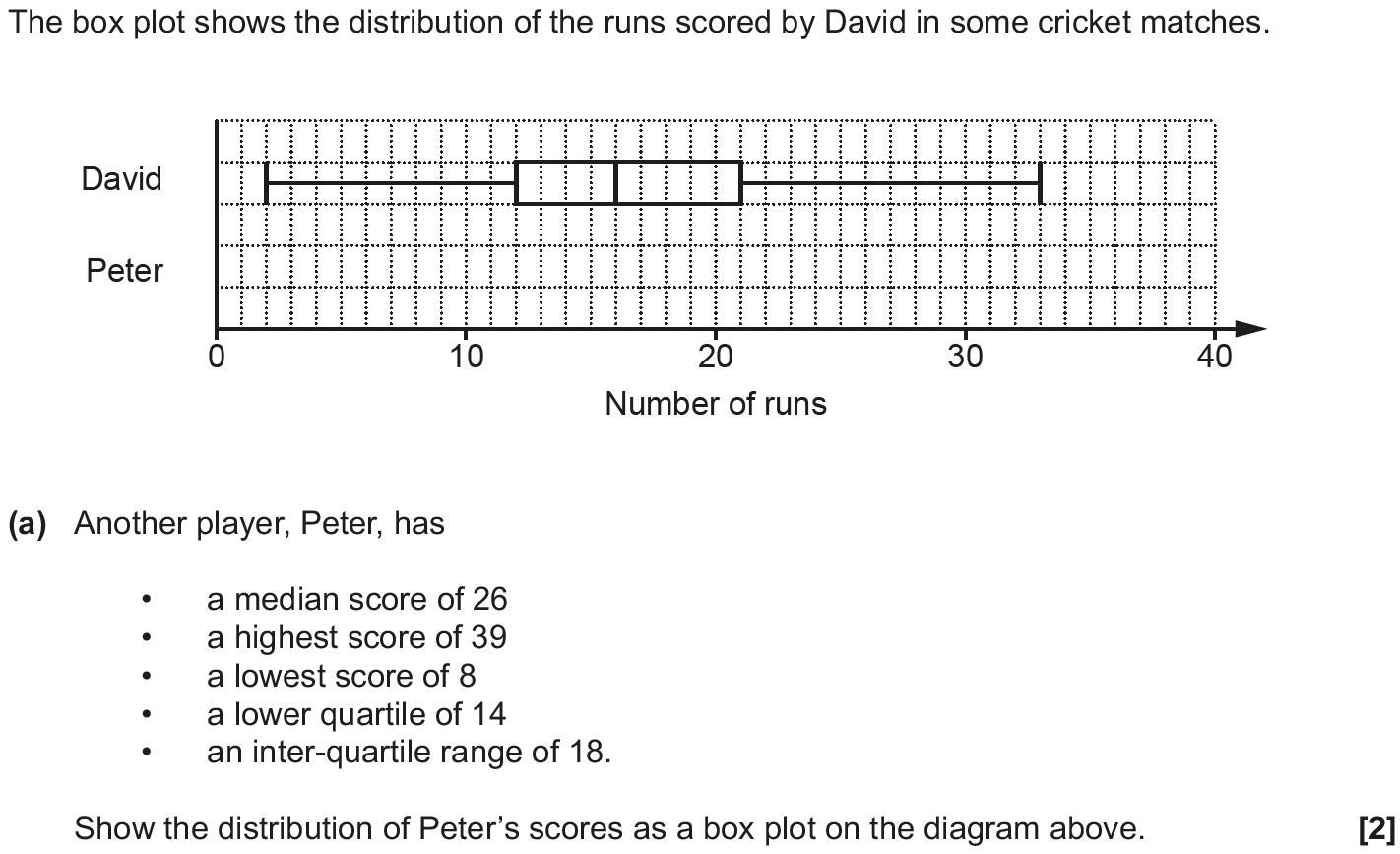 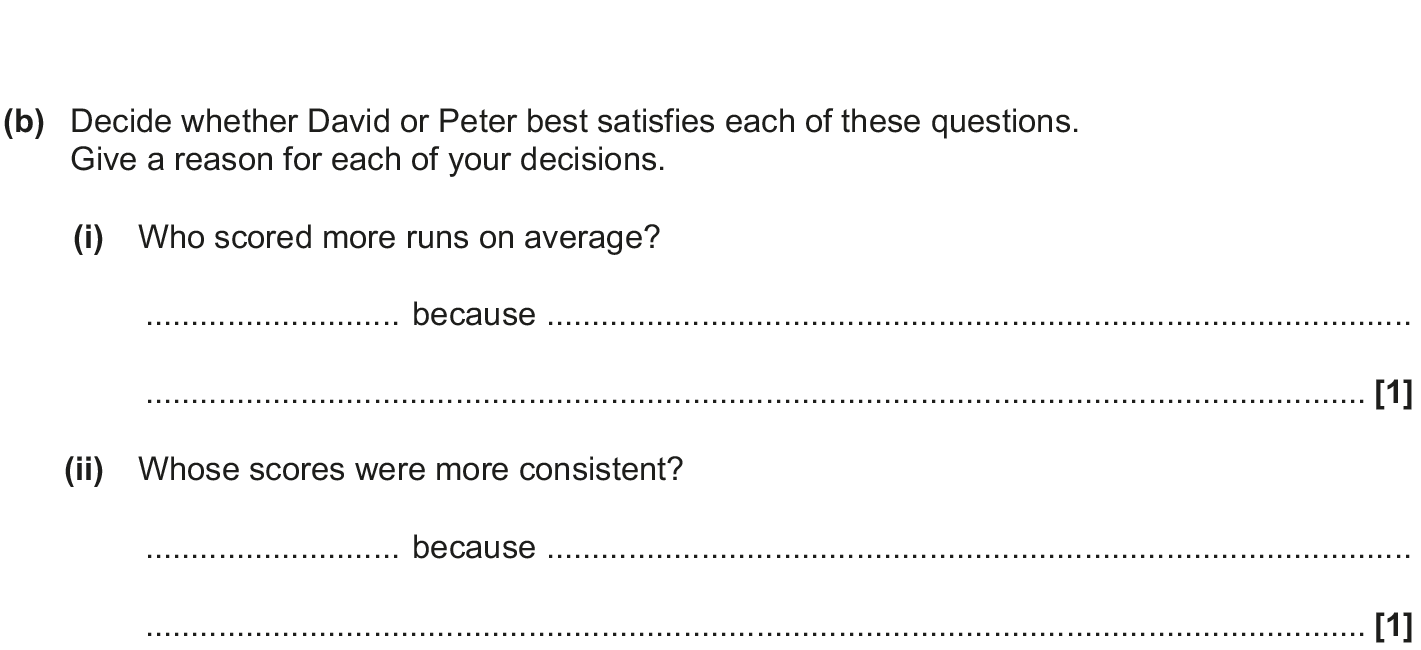 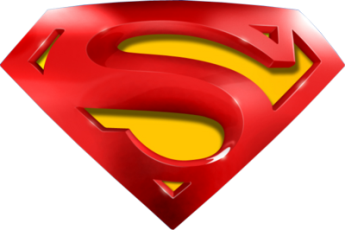 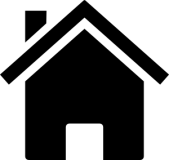 Nov 2018 1H Q15
Probability, Sets & Statistics
Box-Plots
A
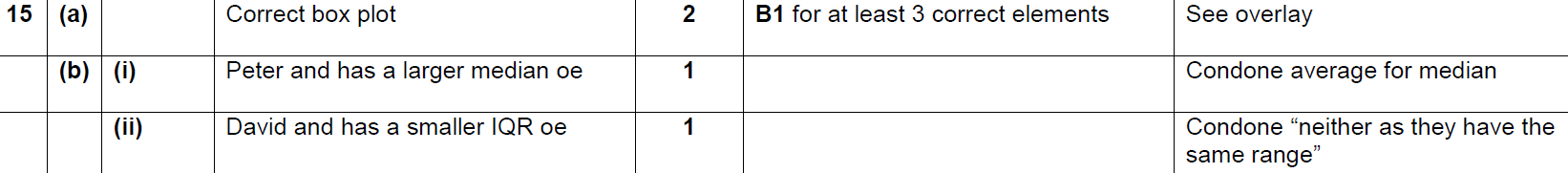 B (i)
B (ii)
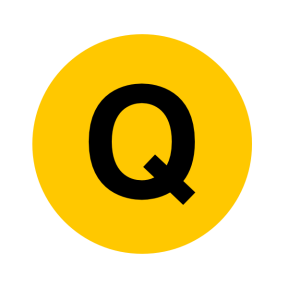 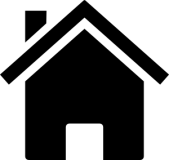 Probability, Sets & Statistics
Frequency Polygons
Frequency Polygons
May 2017
1H Q8
Nov 2018
2H Q8
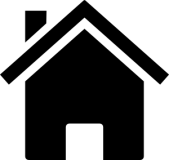 May 2017 1H Q8
Probability, Sets & Statistics
Frequency Polygons
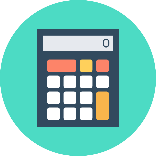 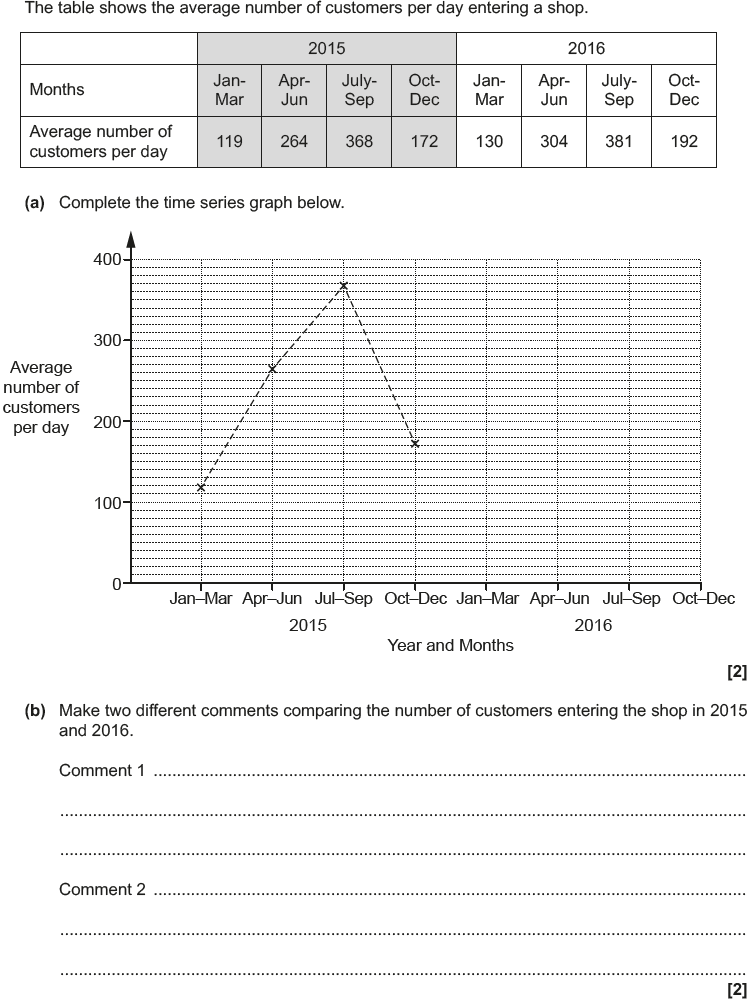 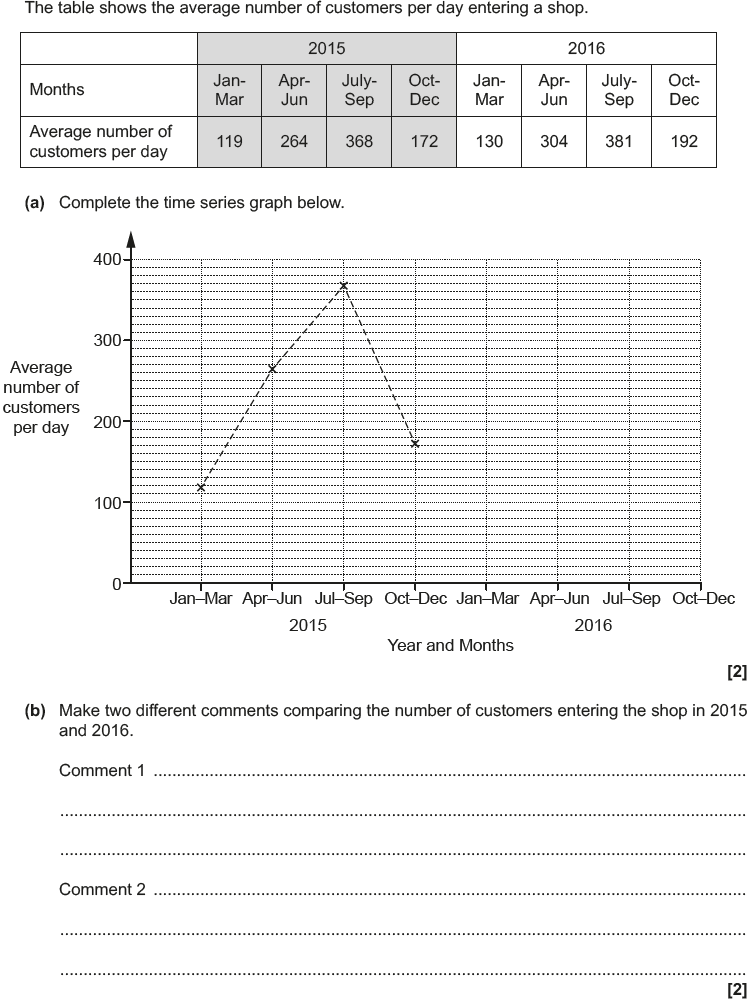 Reveal Graph
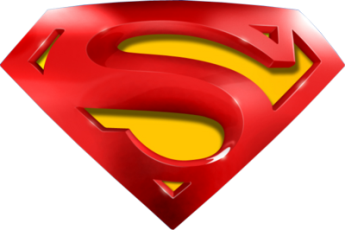 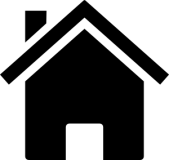 May 2017 1H Q8
Probability, Sets & Statistics
Frequency Polygons
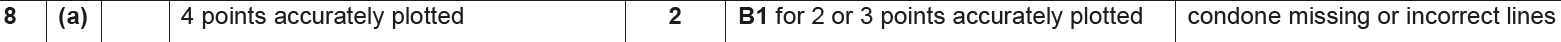 A
B
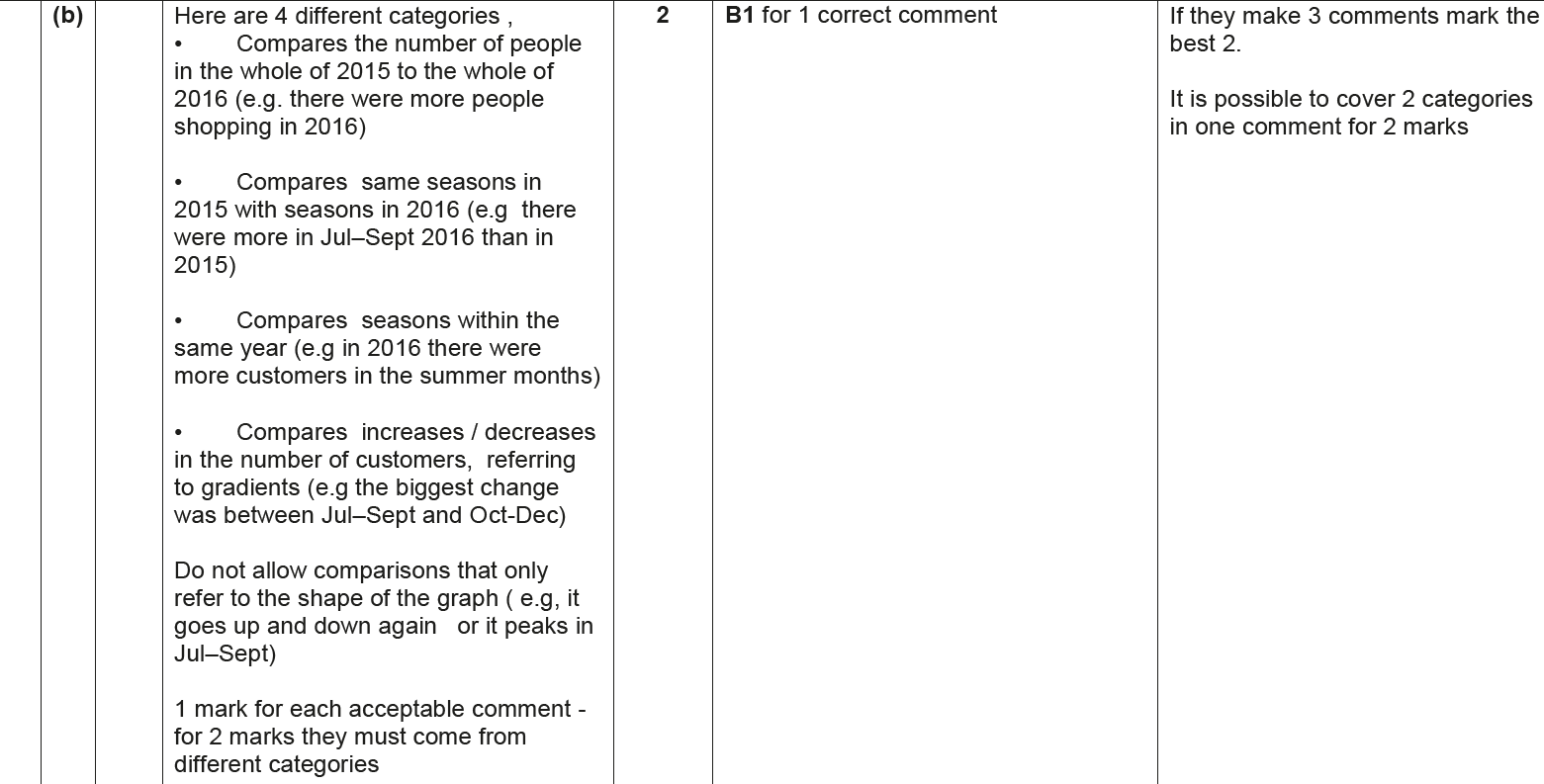 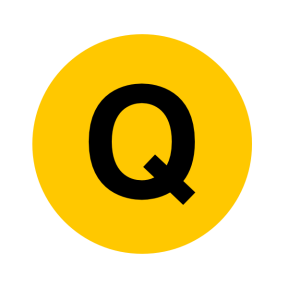 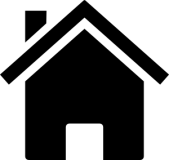 Nov 2018 2H Q8
Probability, Sets & Statistics
Frequency Polygons
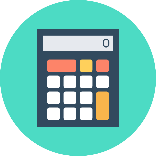 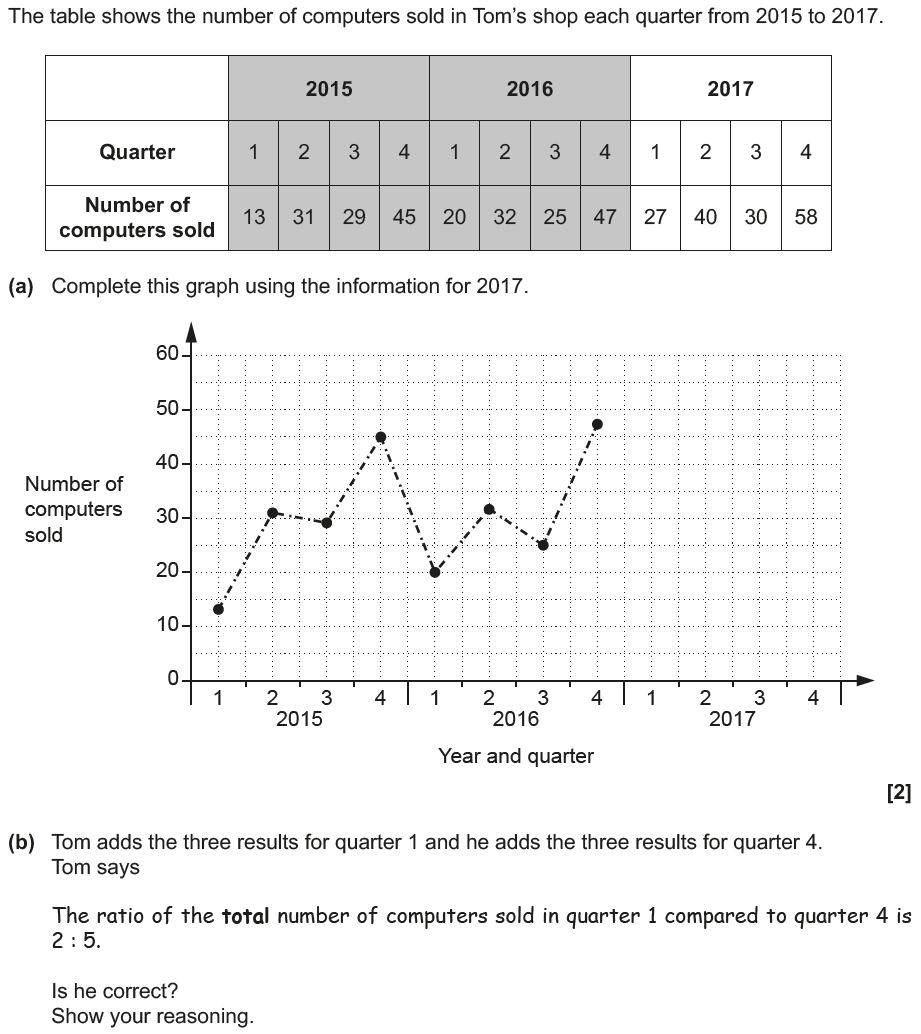 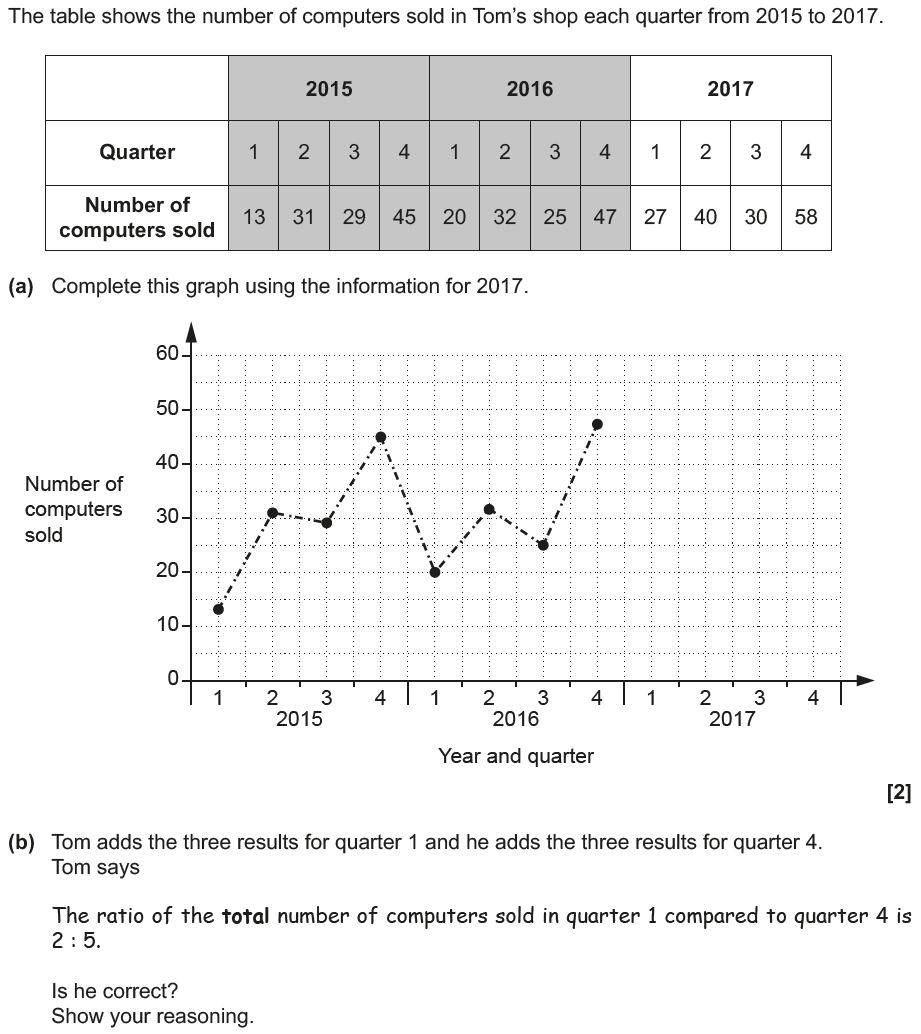 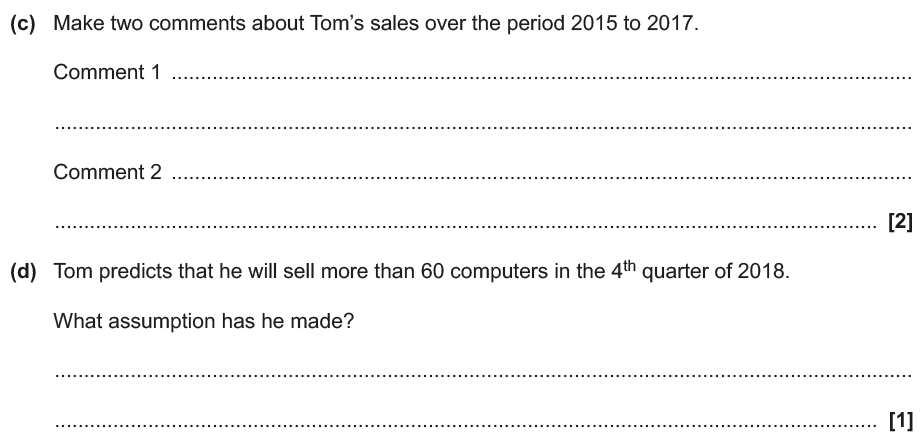 Reveal Graph
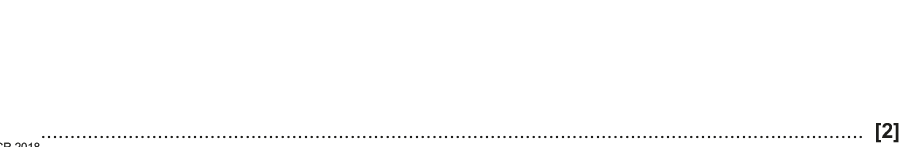 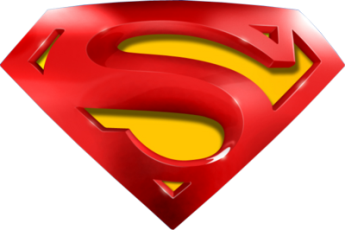 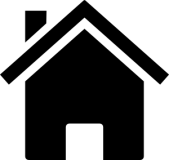 Nov 2018 2H Q8
Probability, Sets & Statistics
Frequency Polygons
A
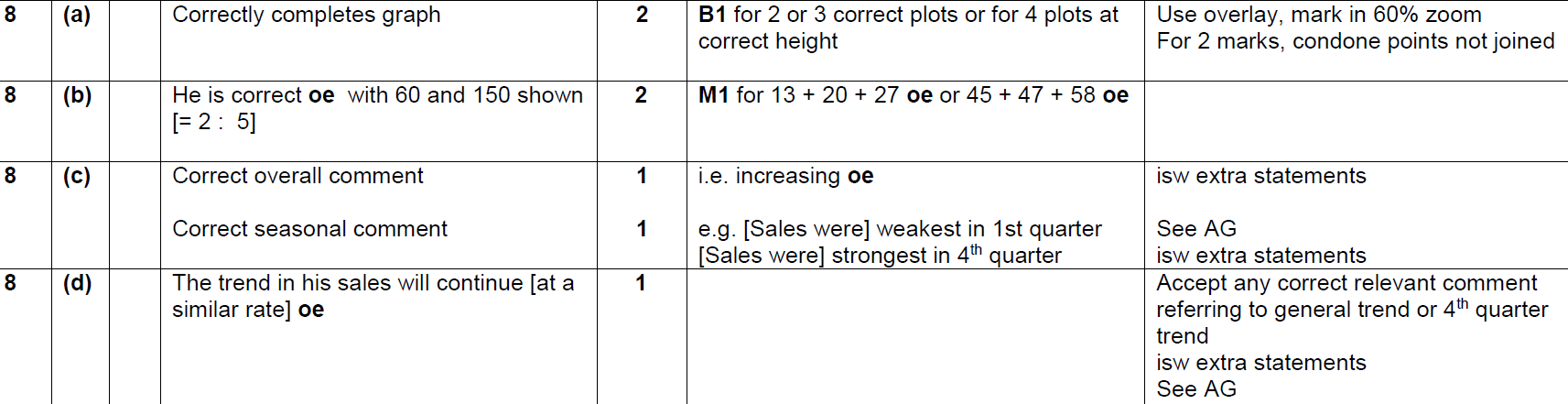 B
C
D
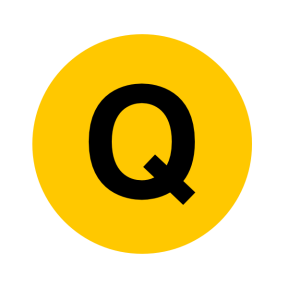 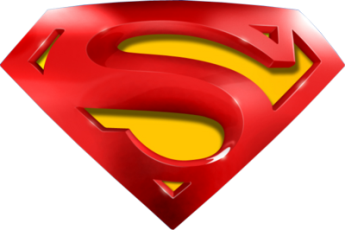 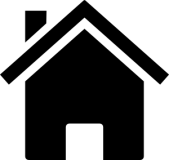 Nov 2018 2H Q8
Probability, Sets & Statistics
Frequency Polygons
B Exemplar responses
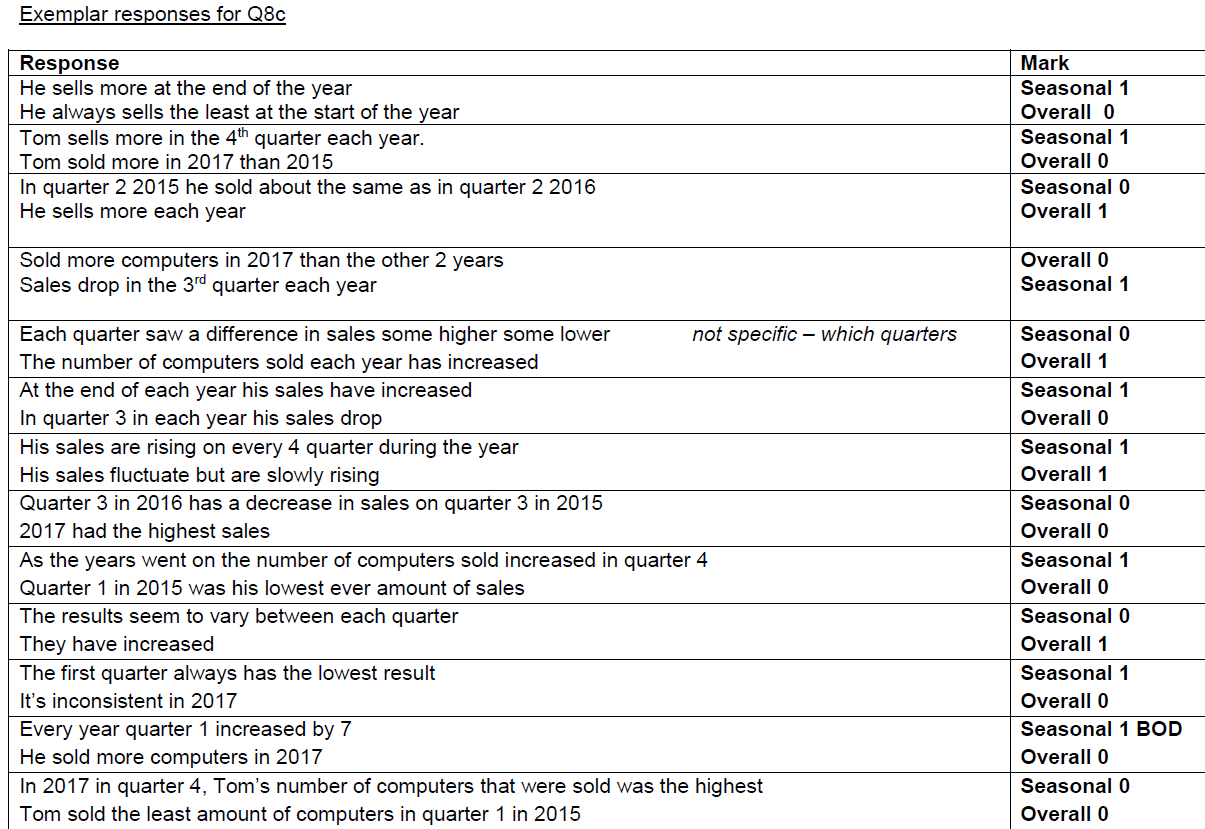 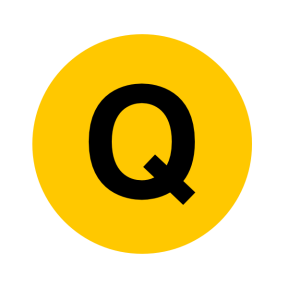 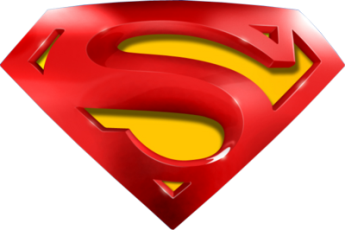 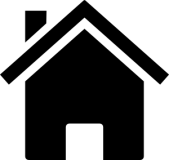 Nov 2018 2H Q8
Probability, Sets & Statistics
Frequency Polygons
D Exemplar responses
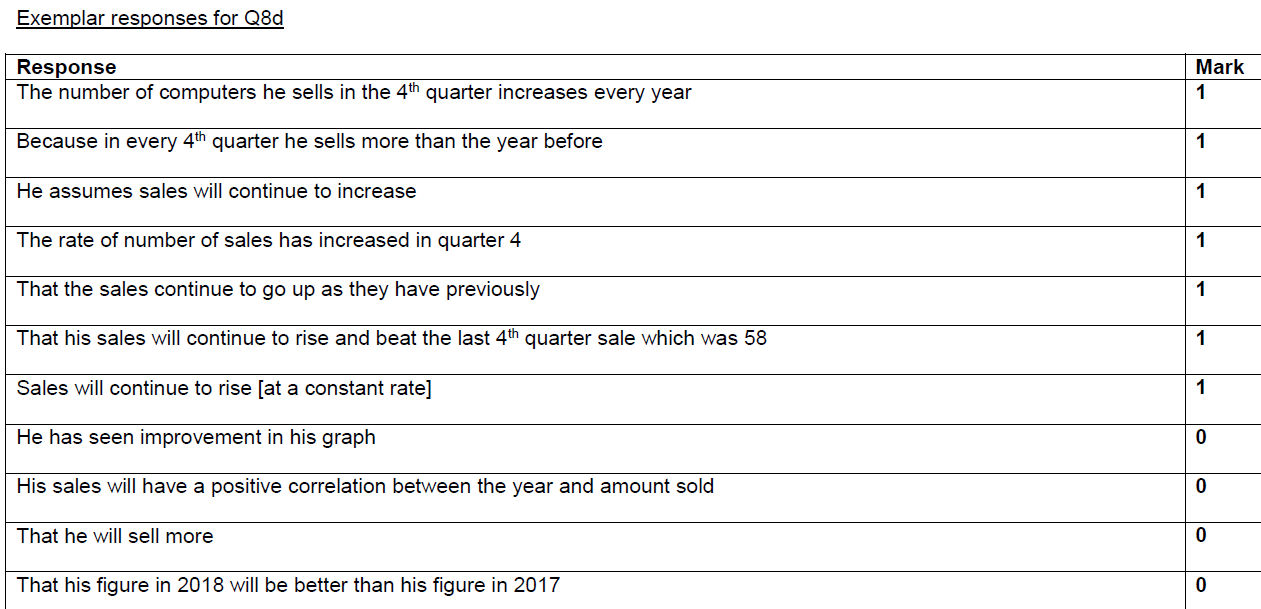 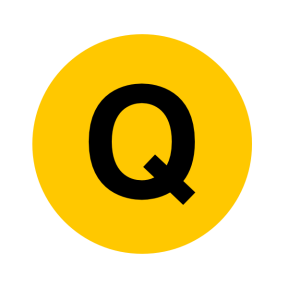 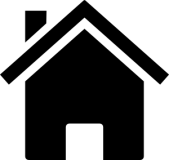 Probability, Sets & Statistics
Grouped Data
Grouped Data
Practice
1H Q9
Nov 2017
3H Q3
Practice
3H Q11
Nov 2018
3H Q2
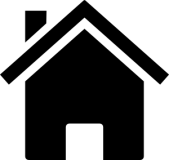 Discrete Data
Practice 1H Q9
Probability, Sets & Statistics
Grouped Data
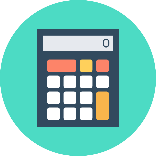 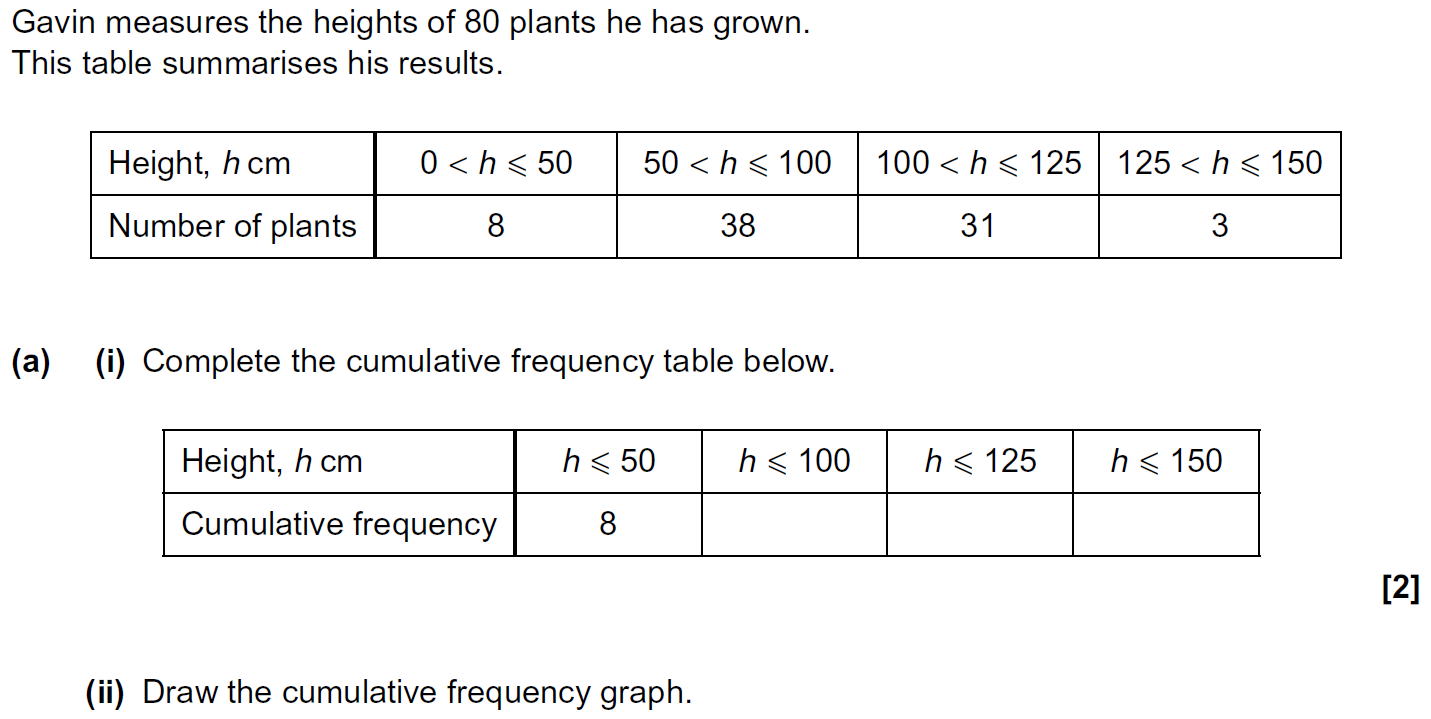 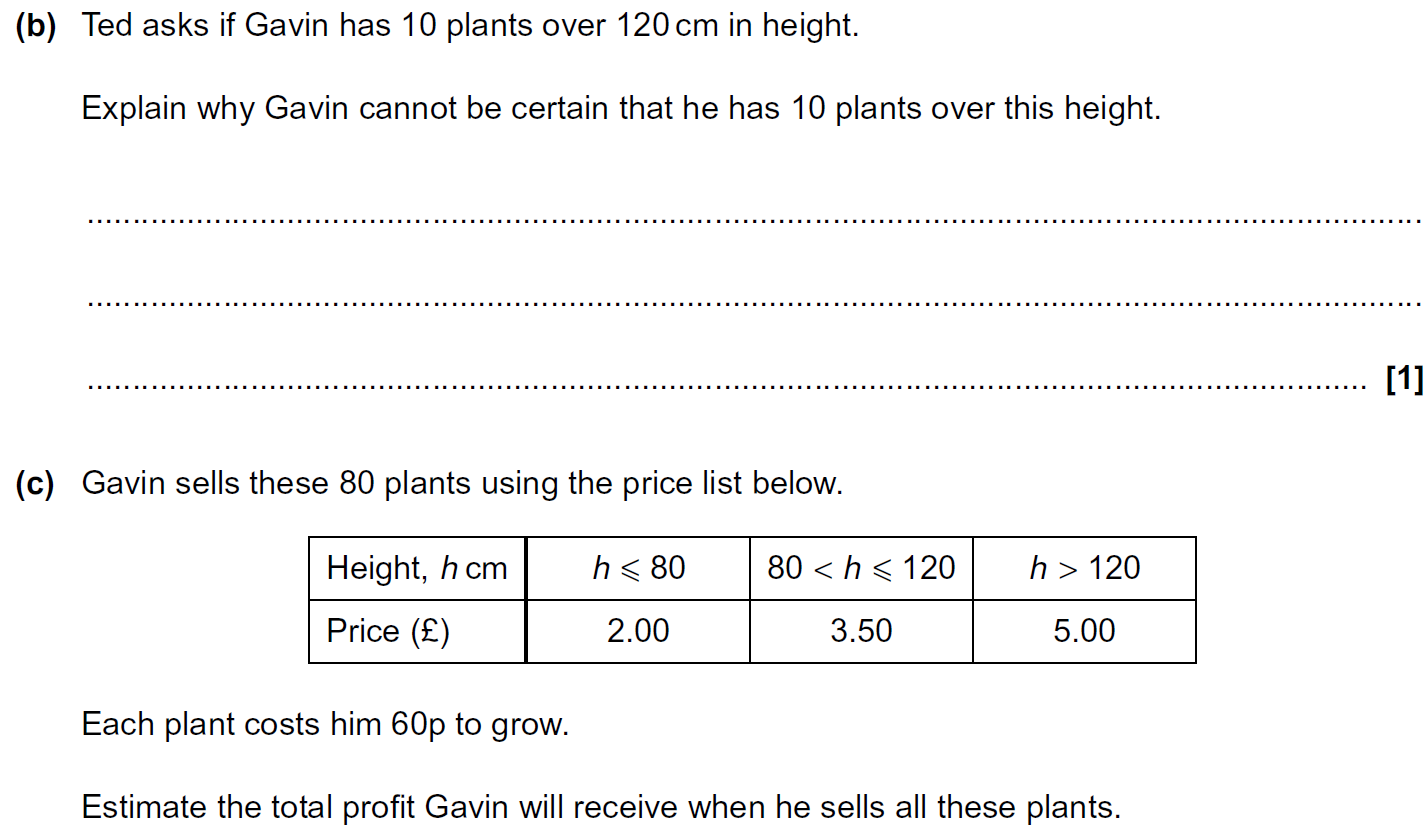 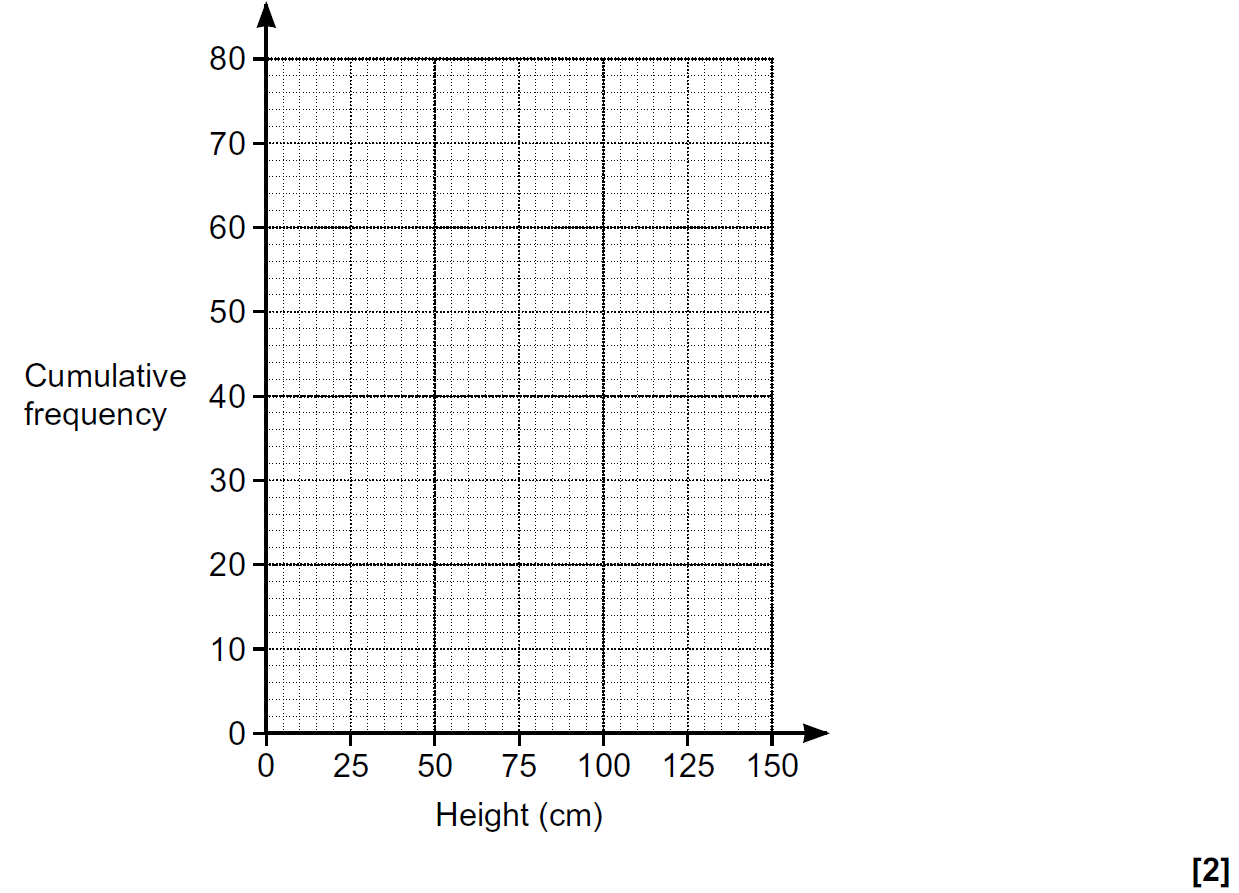 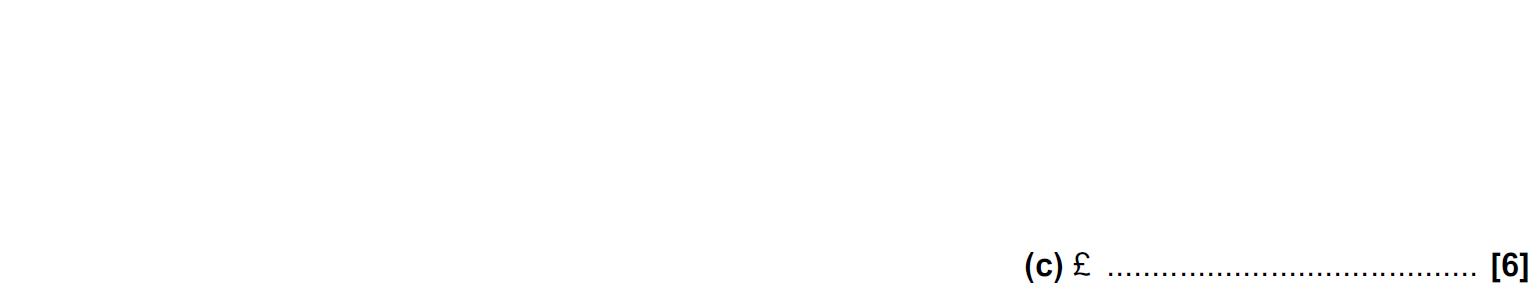 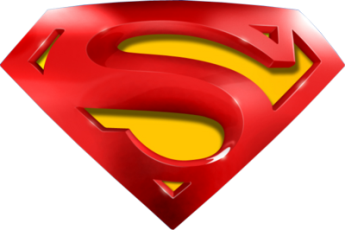 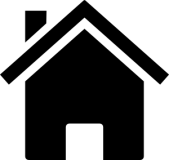 Practice 1H Q9
Probability, Sets & Statistics
Grouped Data
A (i)
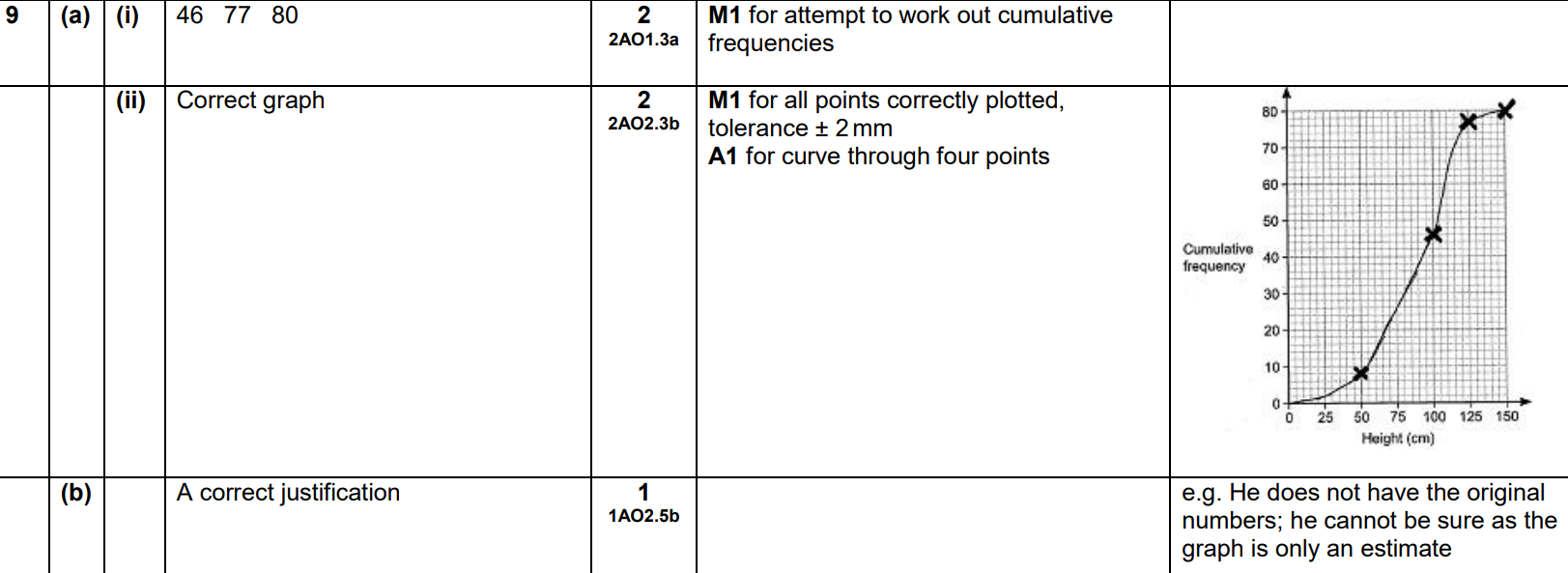 A (ii)
B
C
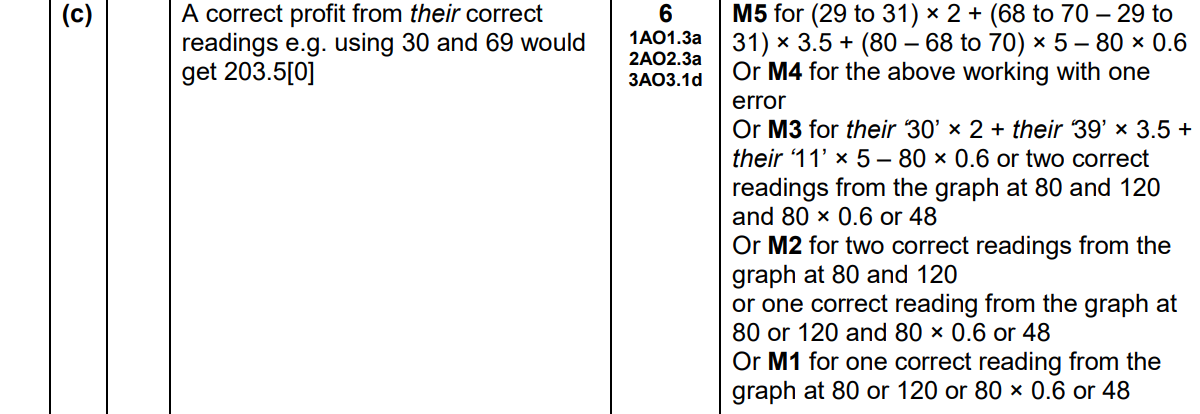 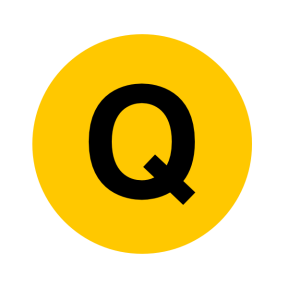 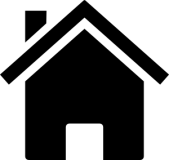 Practice 3H Q11
Probability, Sets & Statistics
Grouped Data
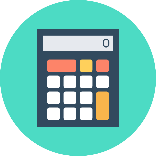 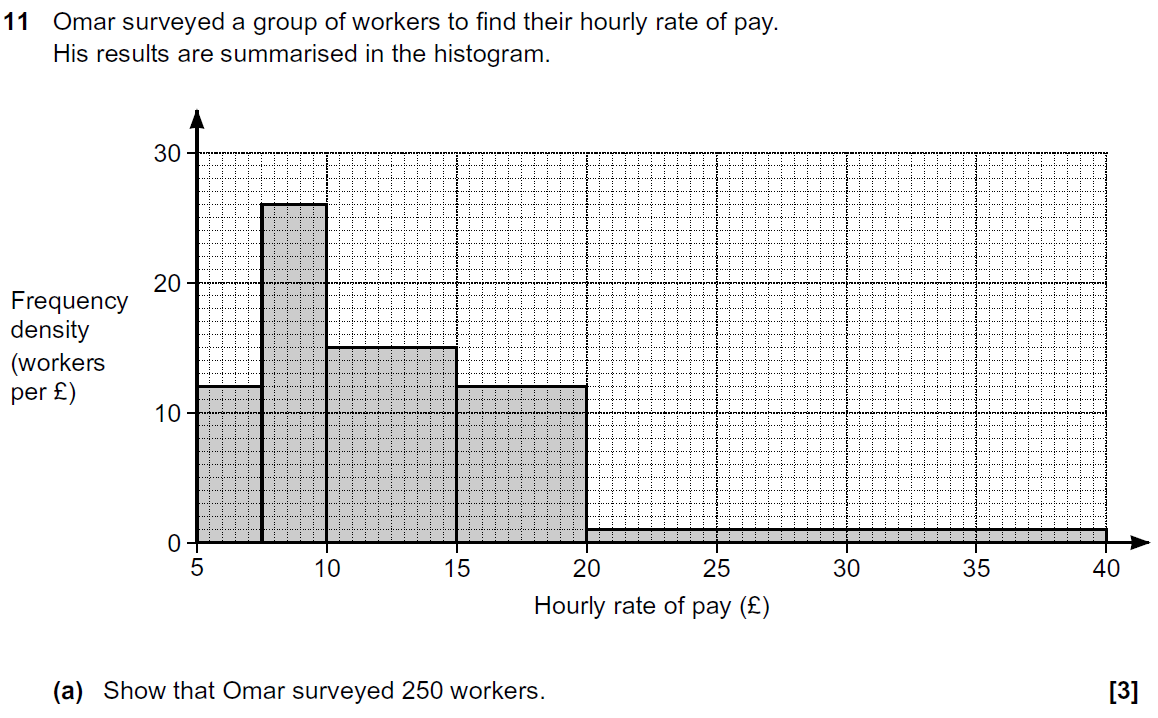 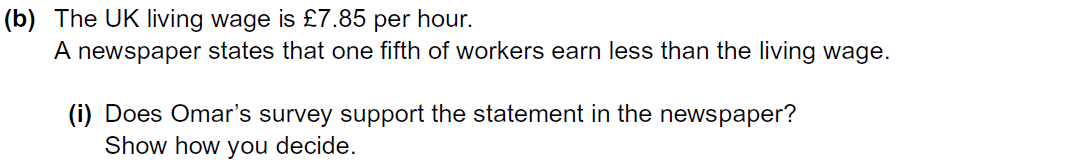 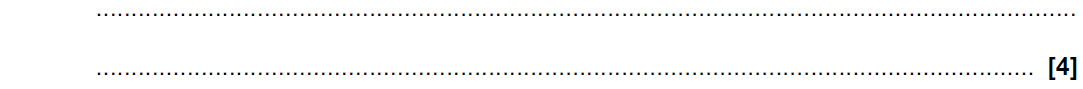 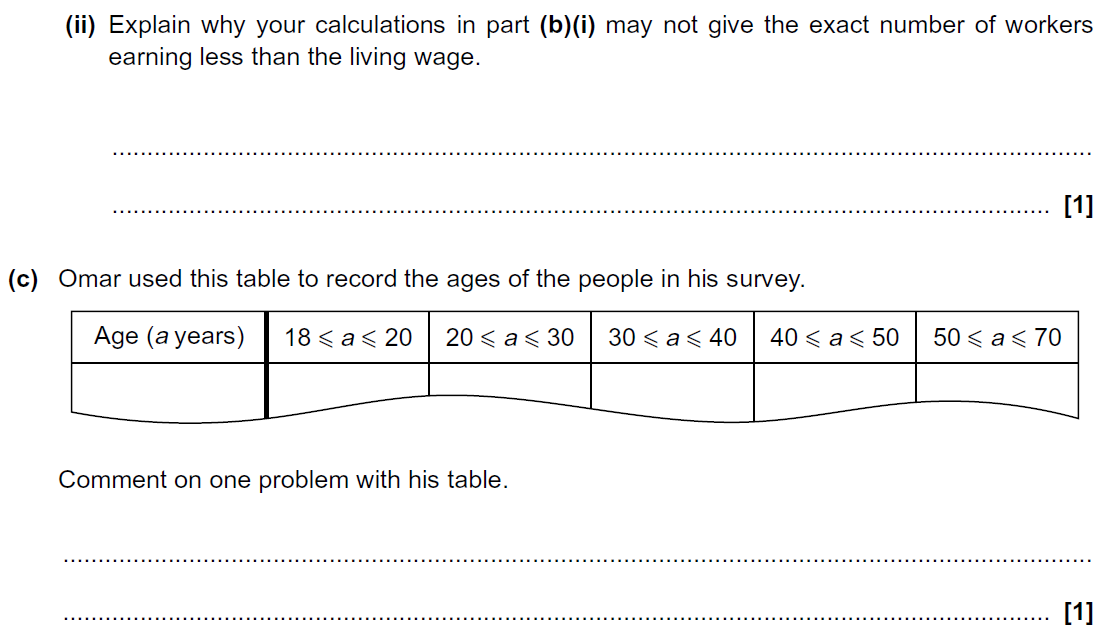 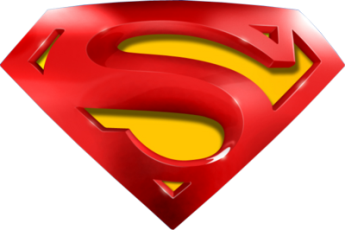 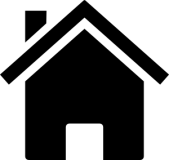 Practice 3H Q11
Probability, Sets & Statistics
Grouped Data
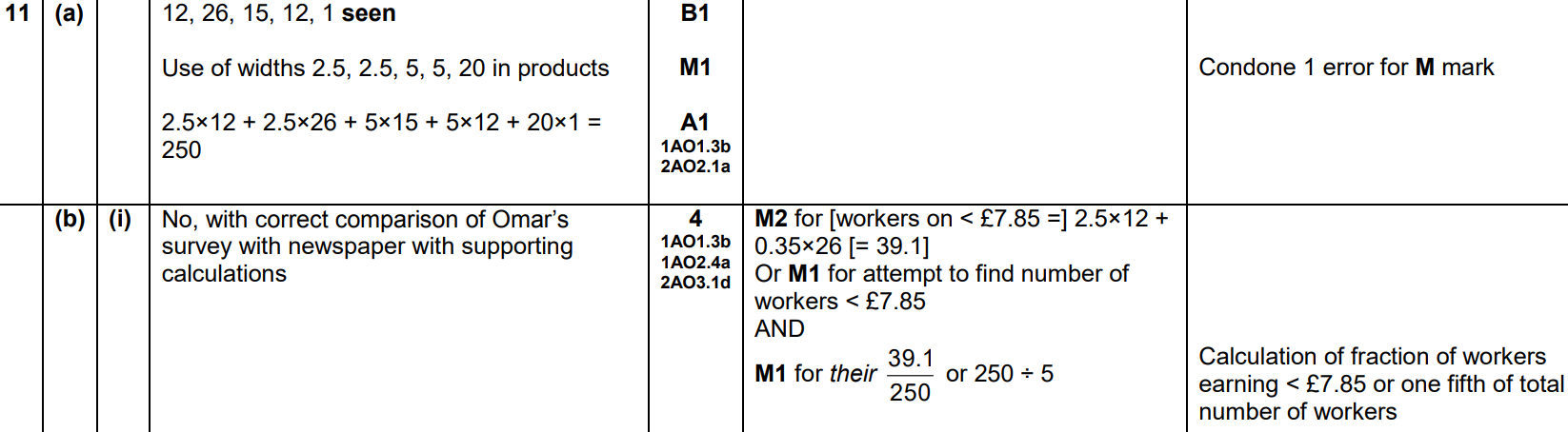 A
B (i)
B (ii)
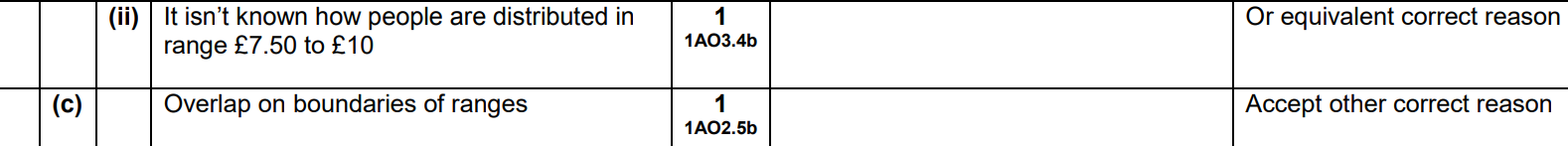 C
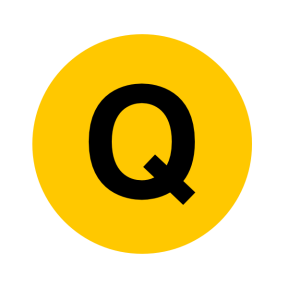 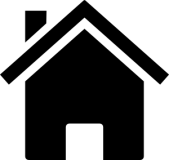 Nov 2017 3H Q3
Probability, Sets & Statistics
Grouped Data
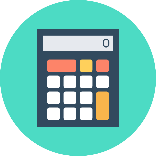 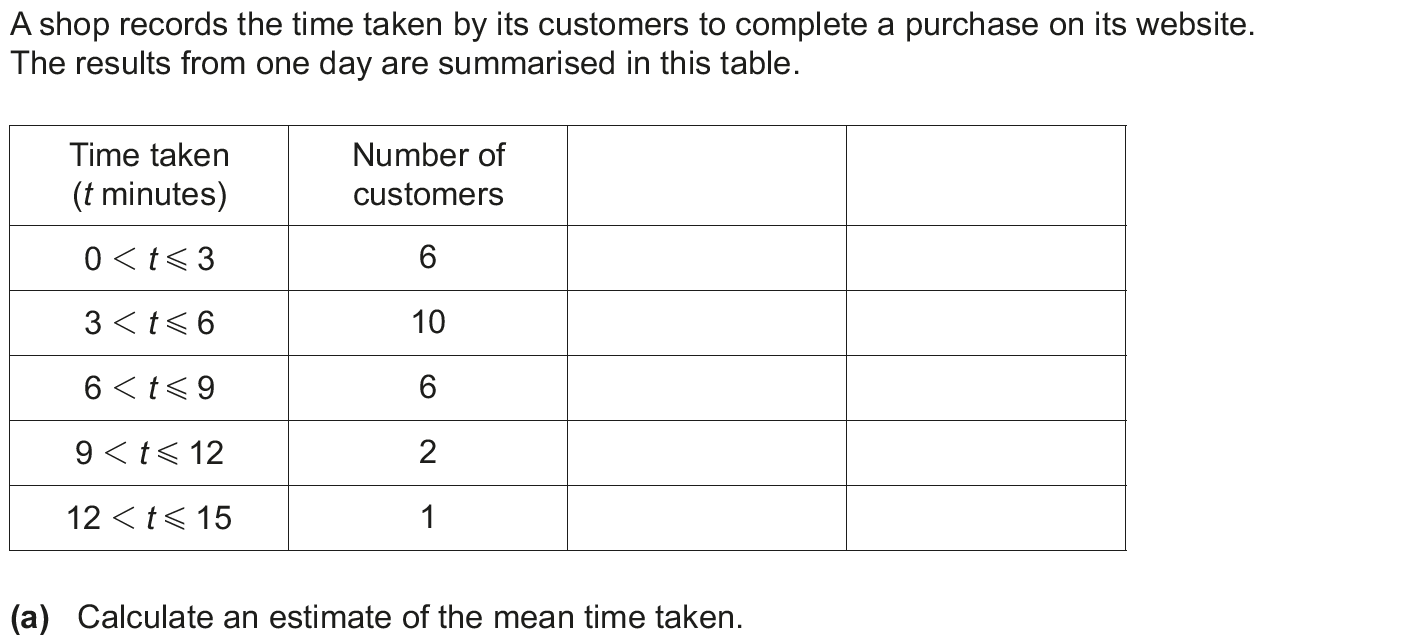 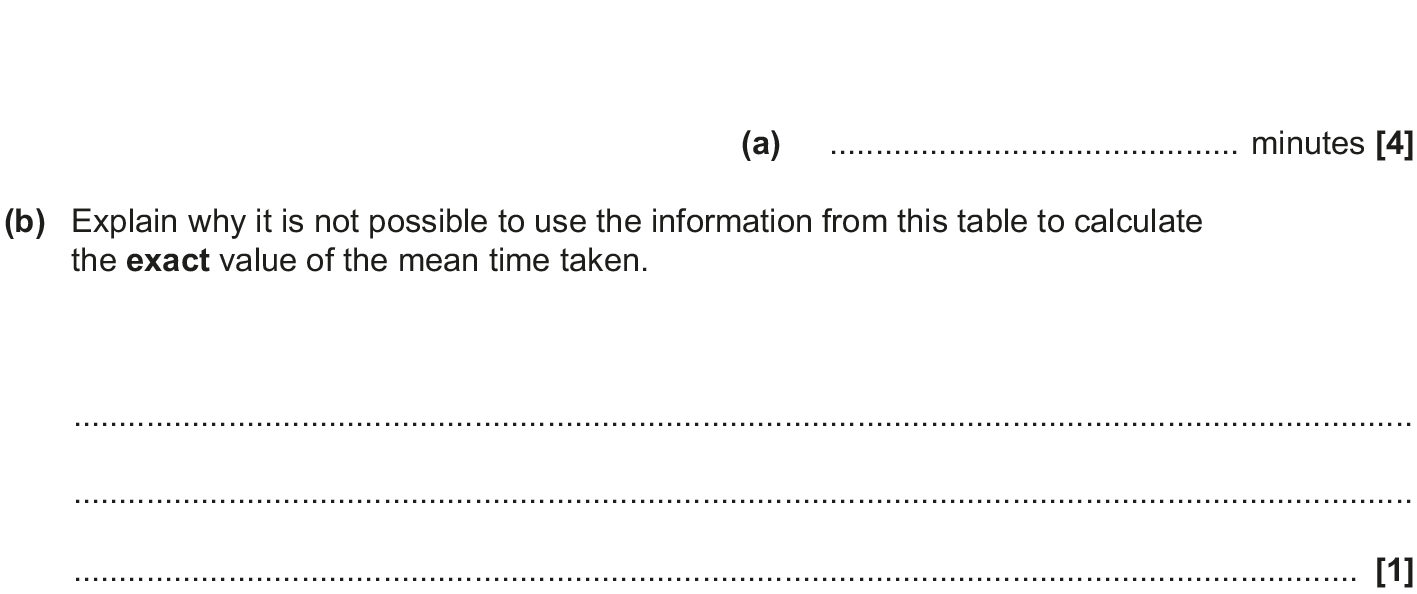 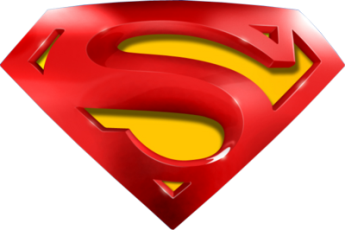 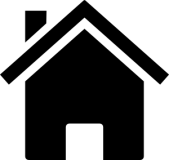 Nov 2017 3H Q3
Probability, Sets & Statistics
Grouped Data
A
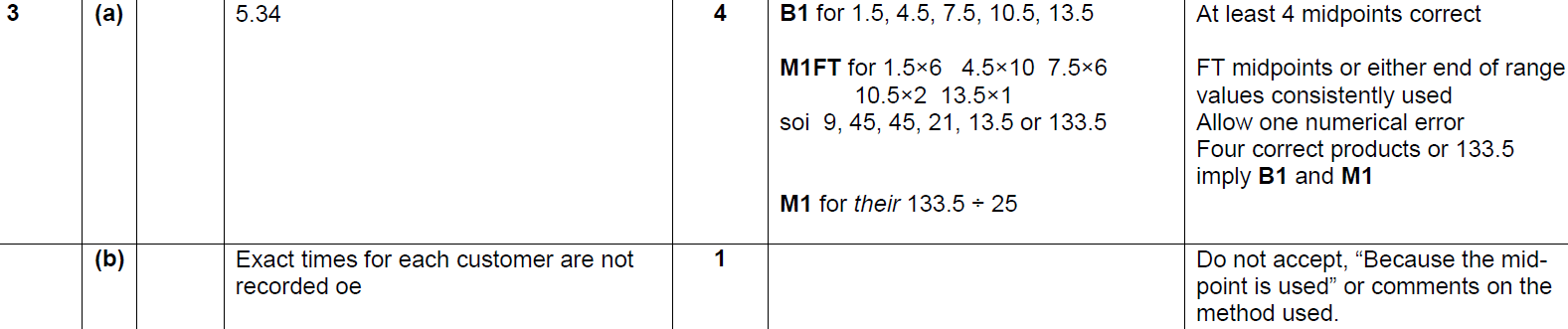 B
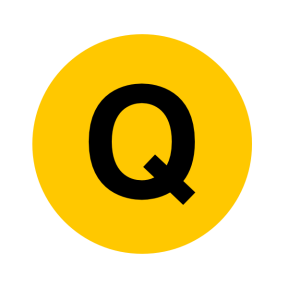 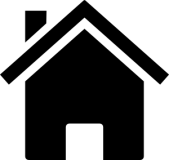 Nov 2018 3H Q2
Probability, Sets & Statistics
Grouped Data
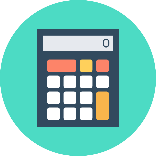 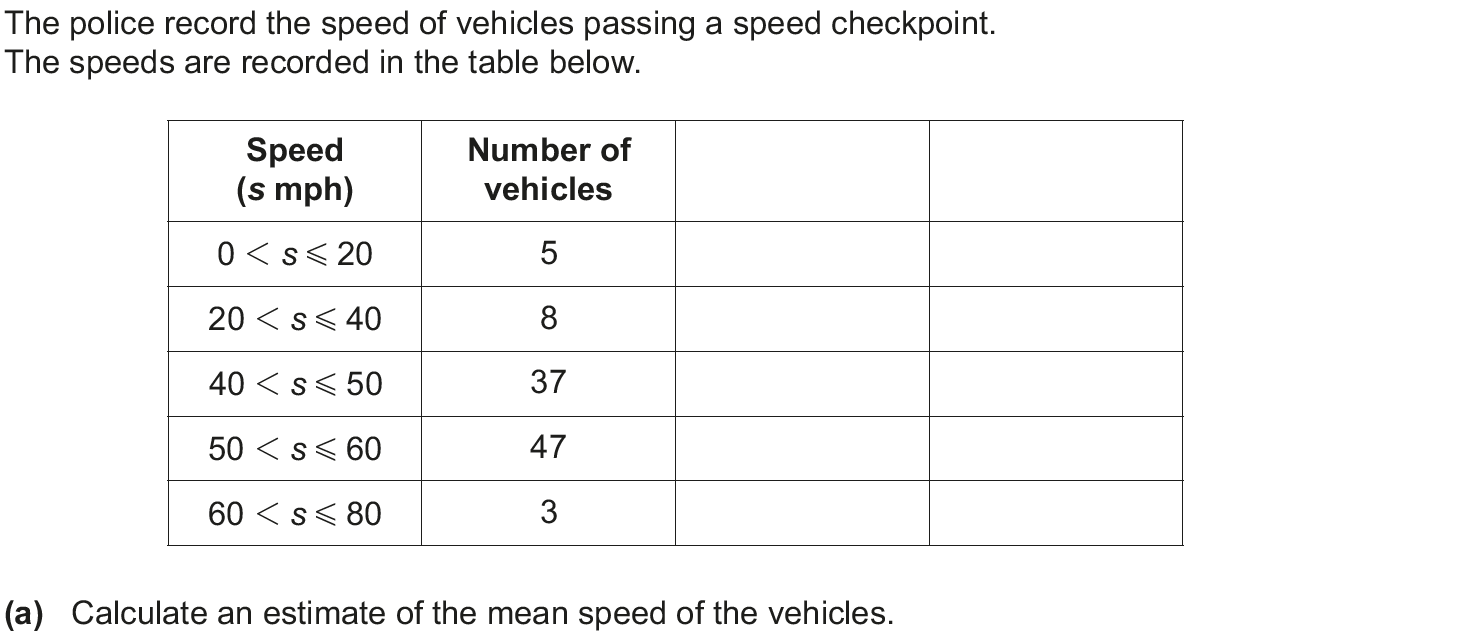 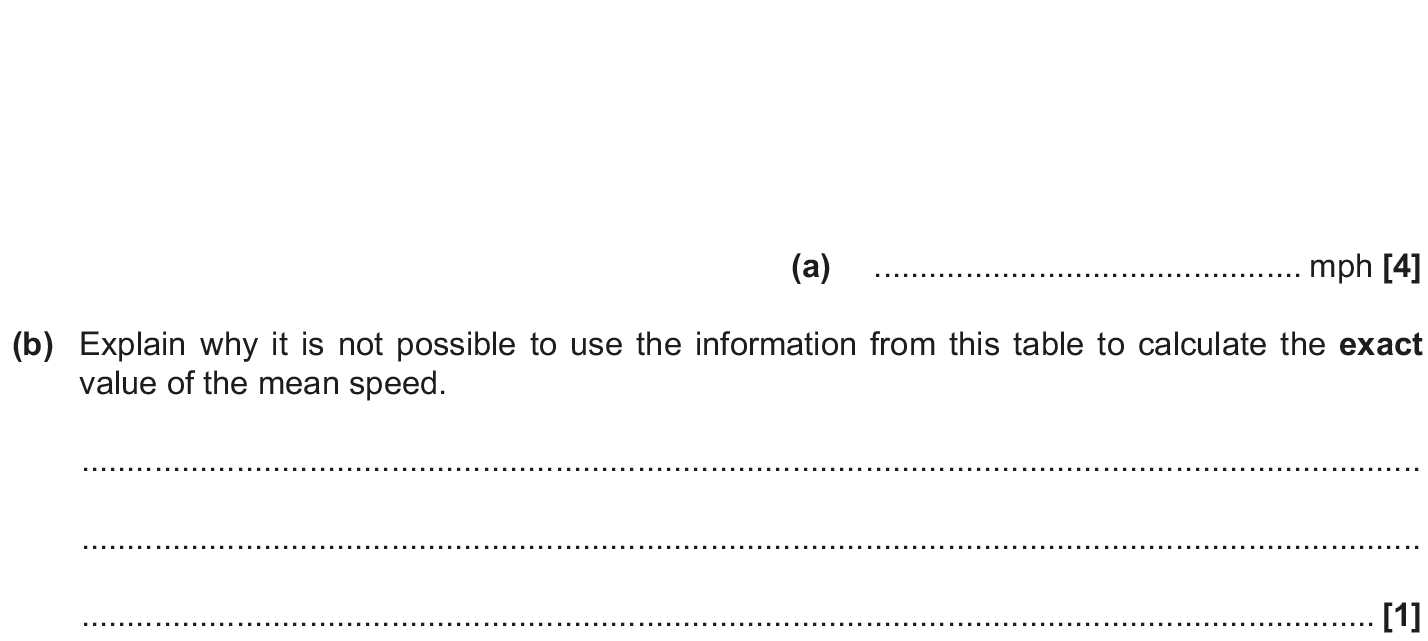 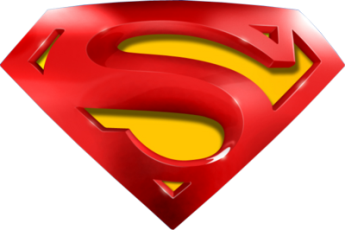 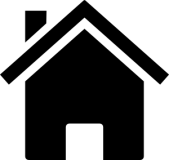 Nov 2018 3H Q2
Probability, Sets & Statistics
Grouped Data
A
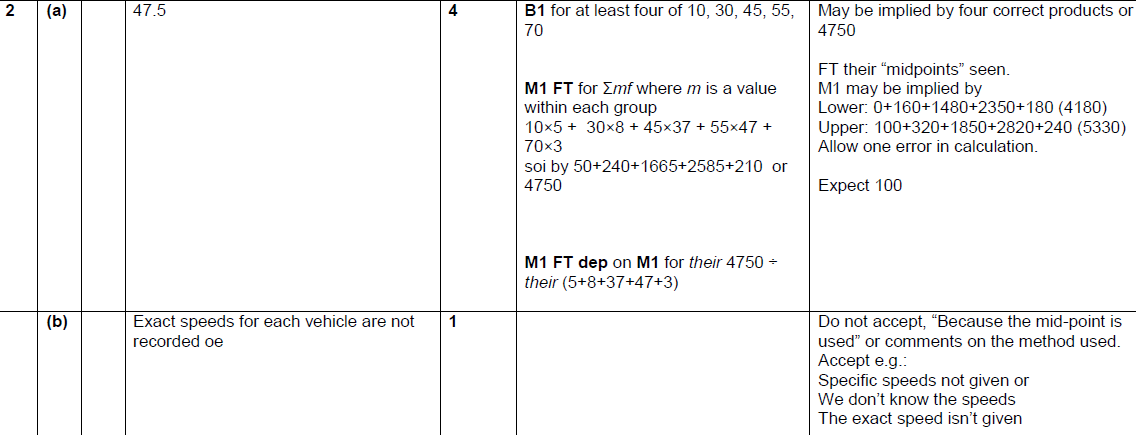 B
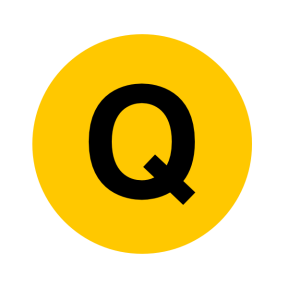 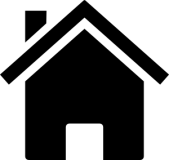 Averages
Probability, Sets & Statistics
Averages
June 2017 2H Q6
Nov 2017 3H Q3
June 2018 3H Q1
Nov 2018 3H Q2
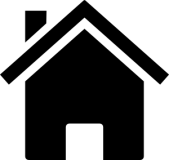 IQR
Table of Data
June 2017 2H Q6
Probability, Sets & Statistics
Averages
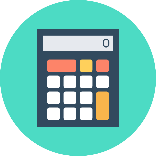 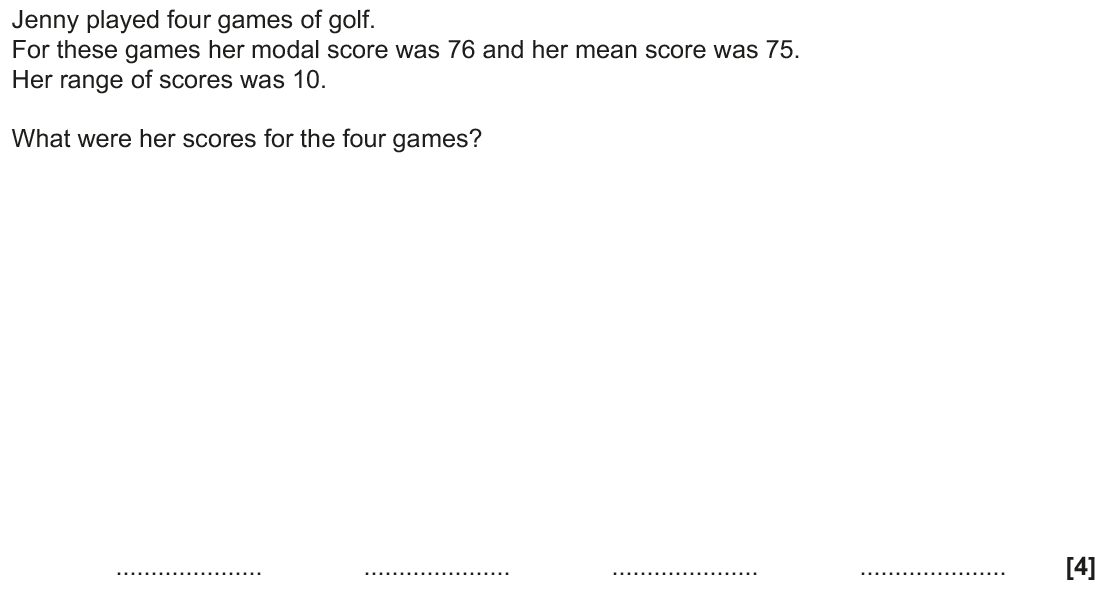 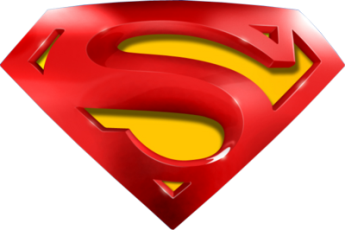 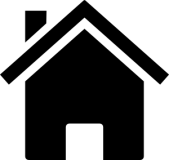 June 2017 2H Q6
Probability, Sets & Statistics
Averages
A
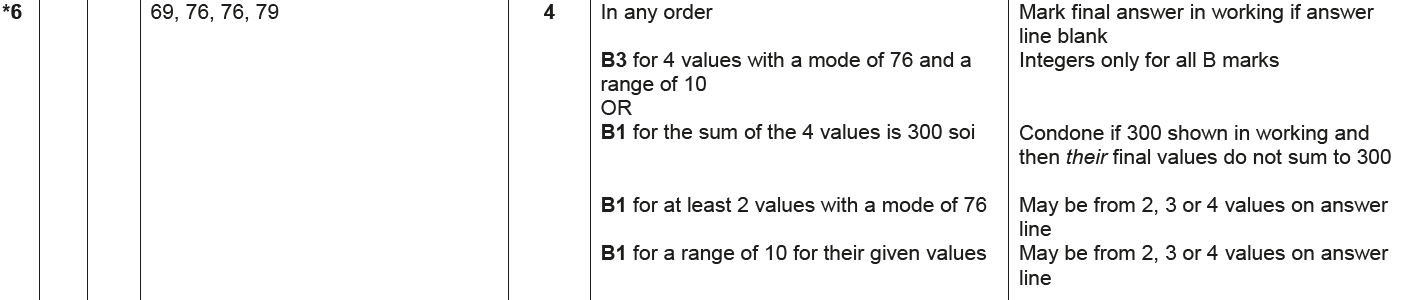 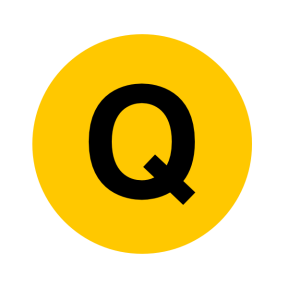 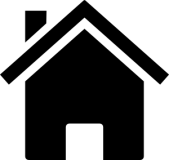 Nov 2017 3H Q3
Probability, Sets & Statistics
Averages
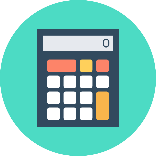 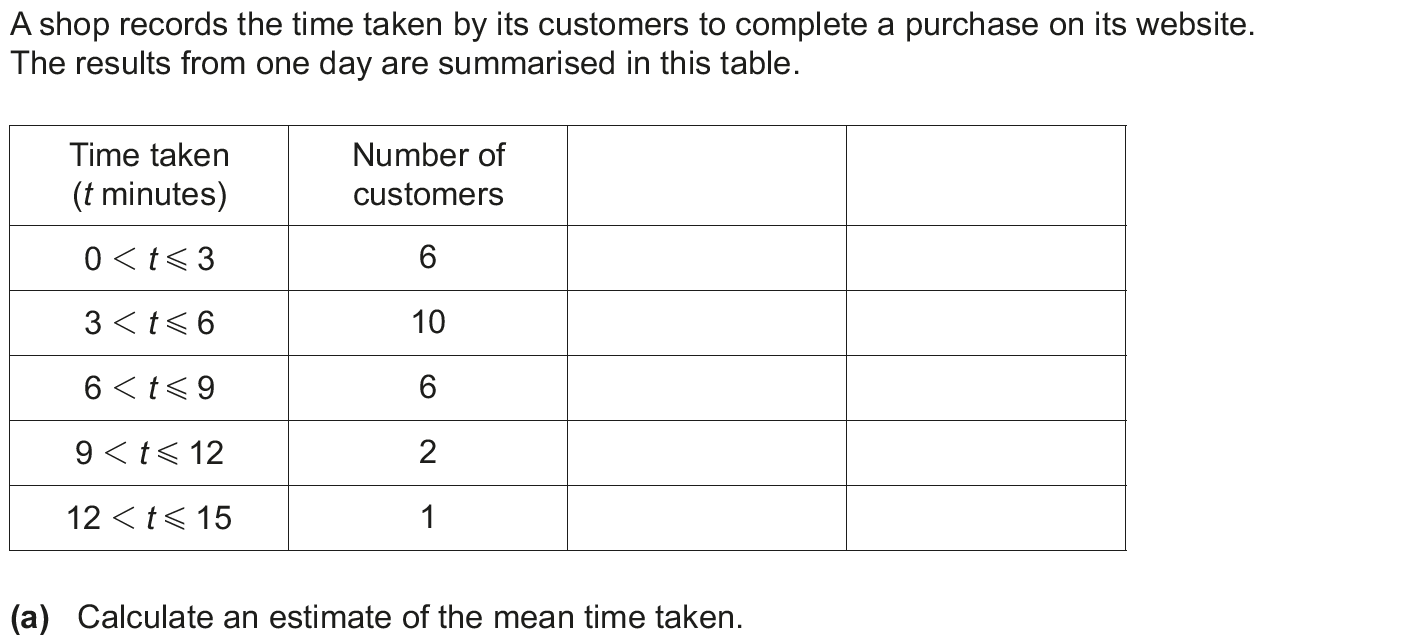 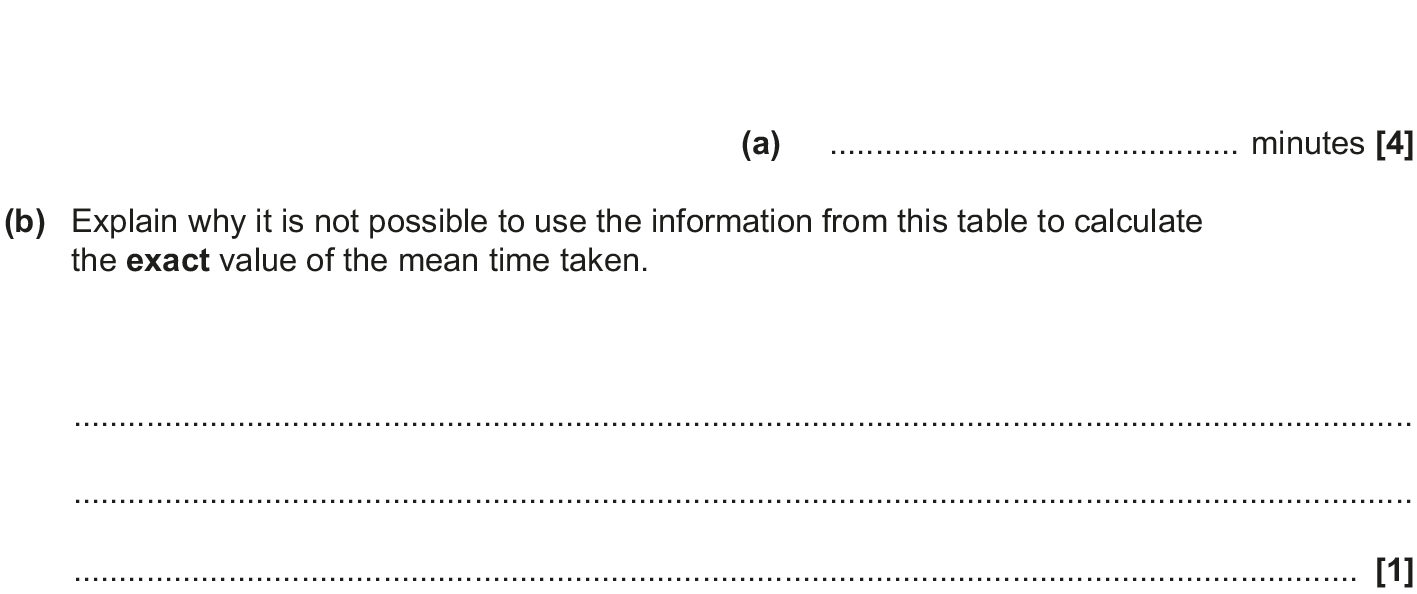 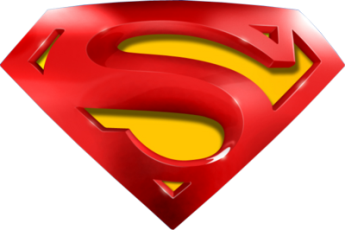 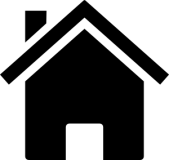 Nov 2017 3H Q3
Probability, Sets & Statistics
Averages
A
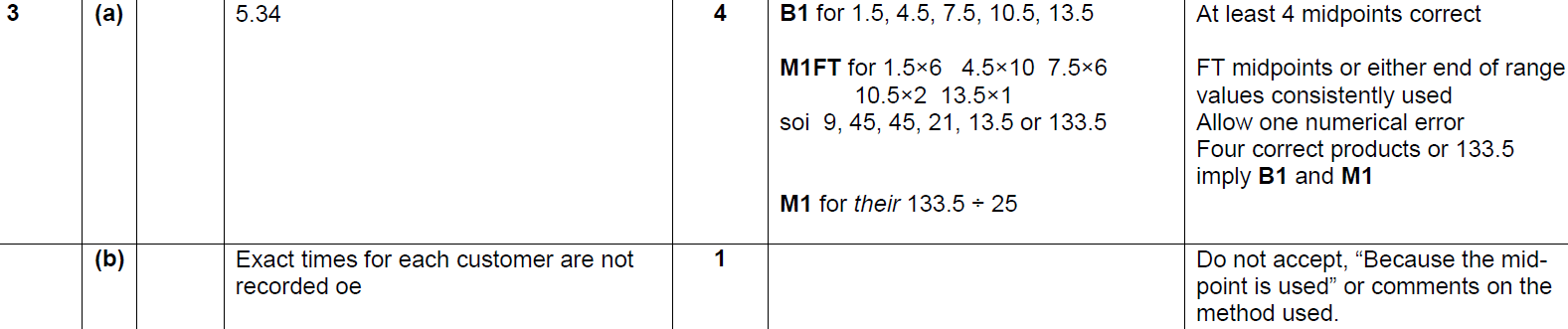 B
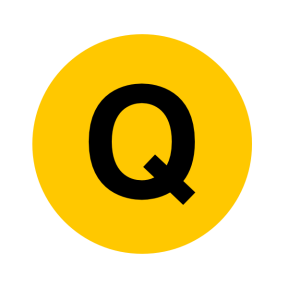 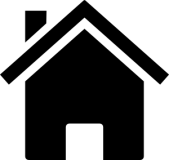 June 2018 3H Q1
Probability, Sets & Statistics
Averages
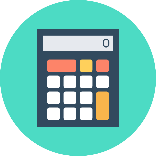 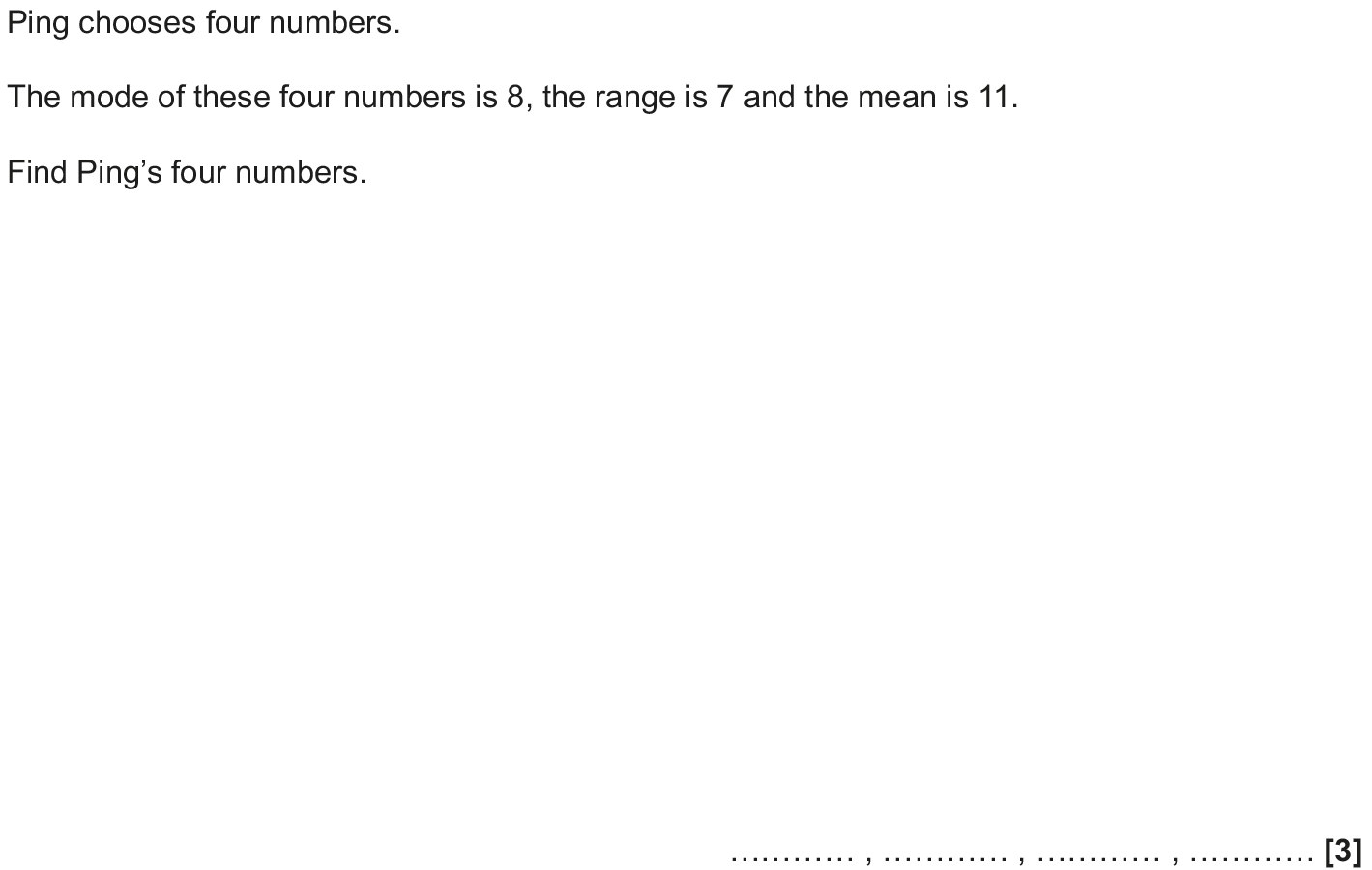 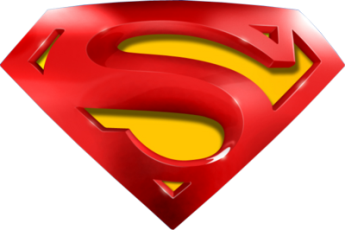 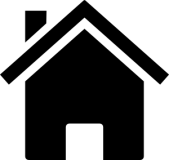 June 2018 3H Q1
Probability, Sets & Statistics
Averages
A
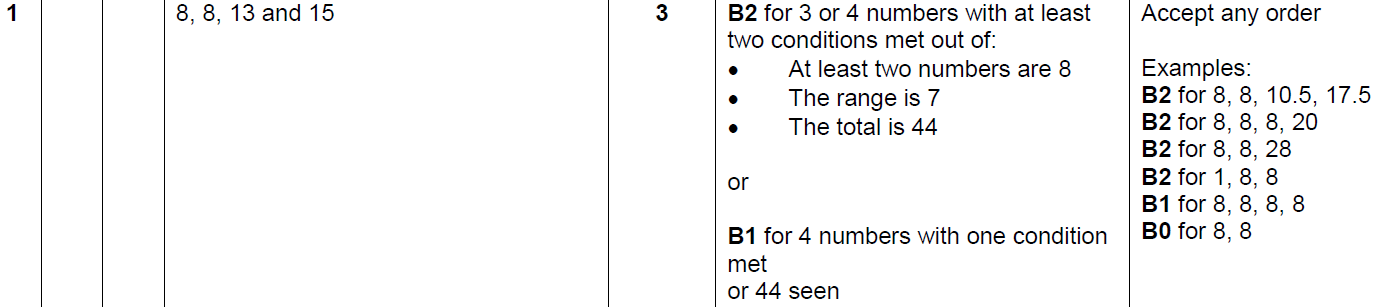 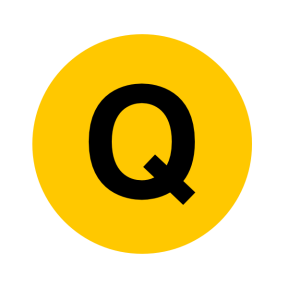 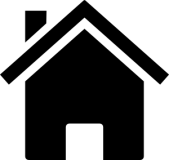 Nov 2018 3H Q2
Probability, Sets & Statistics
Averages
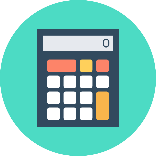 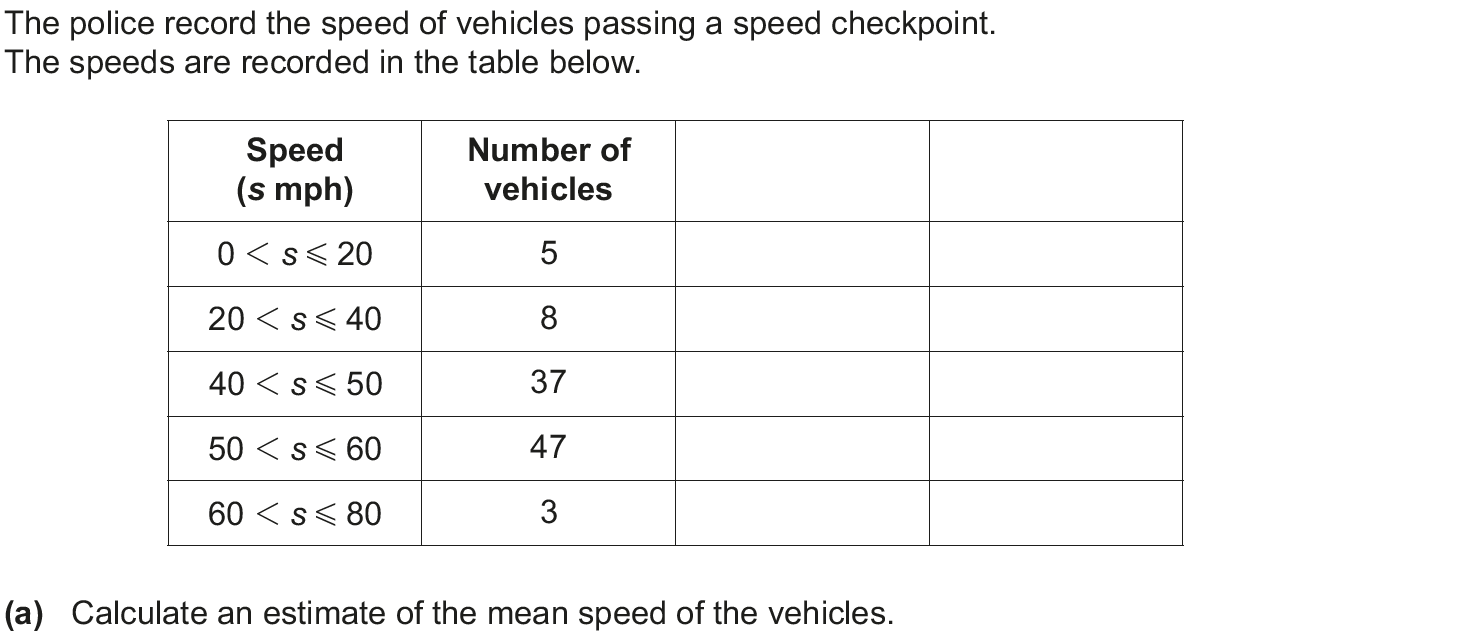 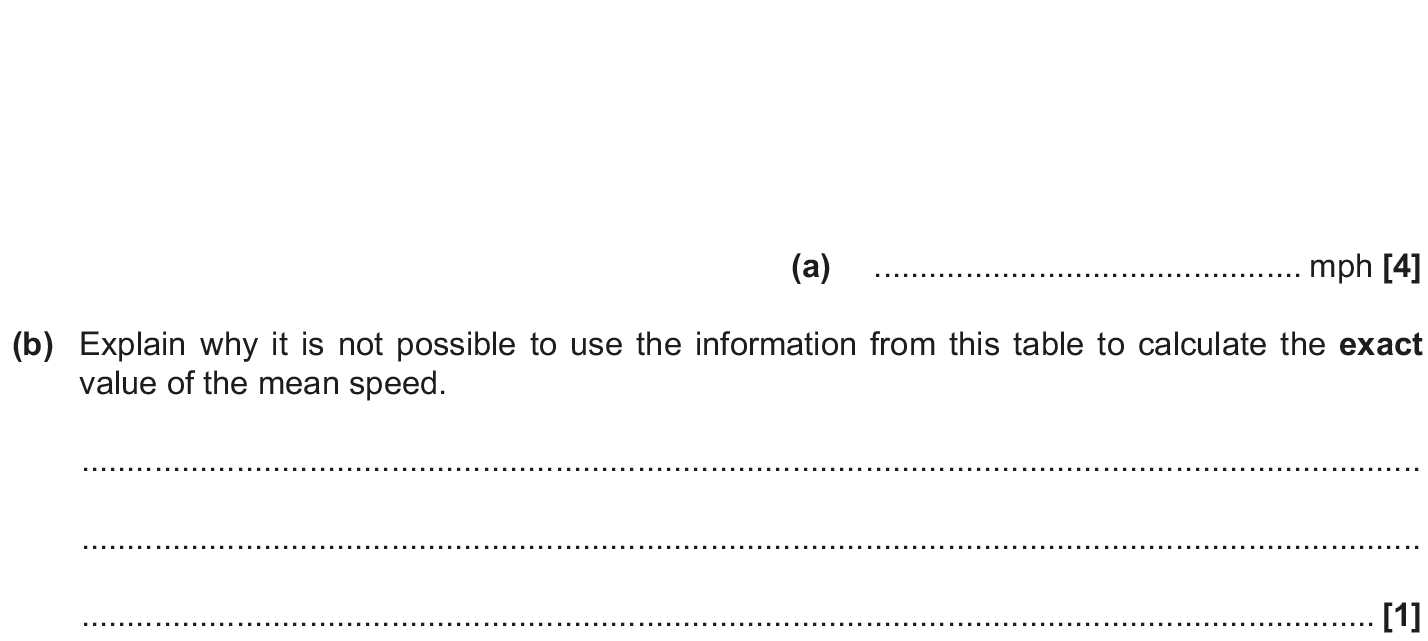 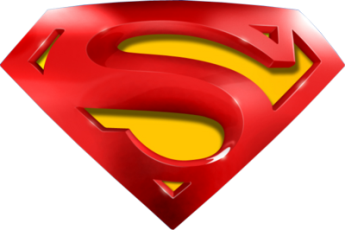 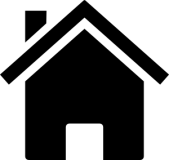 Nov 2018 3H Q2
Probability, Sets & Statistics
Averages
A
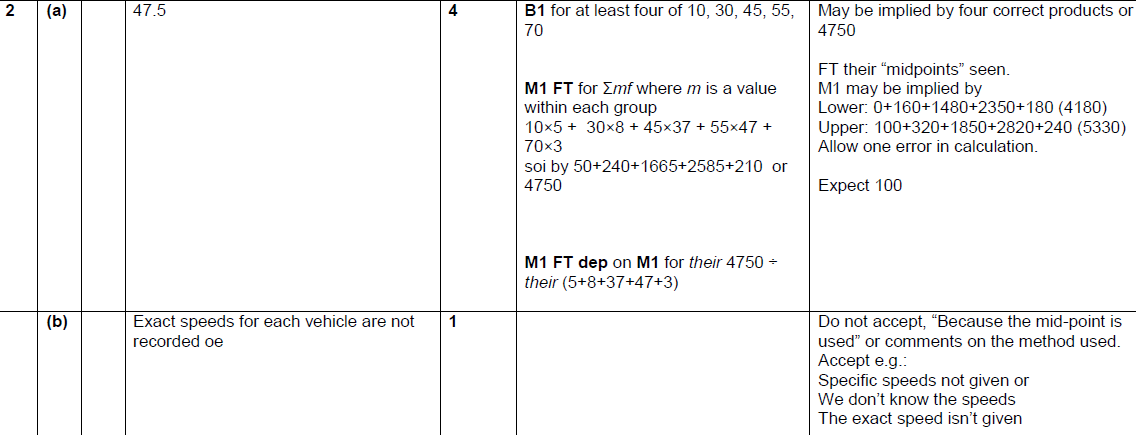 B
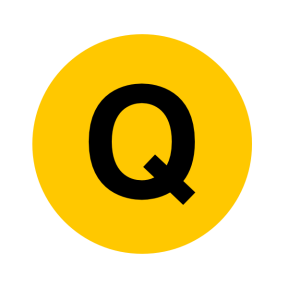 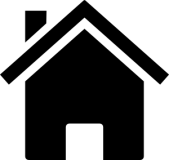 Probability, Sets & Statistics
Histograms
Histograms
June 2017
3H Q10
SAM
3H Q6
Nov 2017
1H Q10
Practice
3H Q11
June 2018
2H Q19
Nov 2018
1H Q12
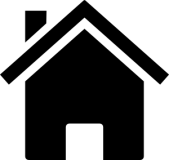 Frequency Diagram*
SAM 3H Q6
Probability, Sets & Statistics
Histograms
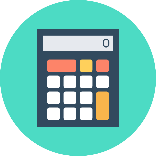 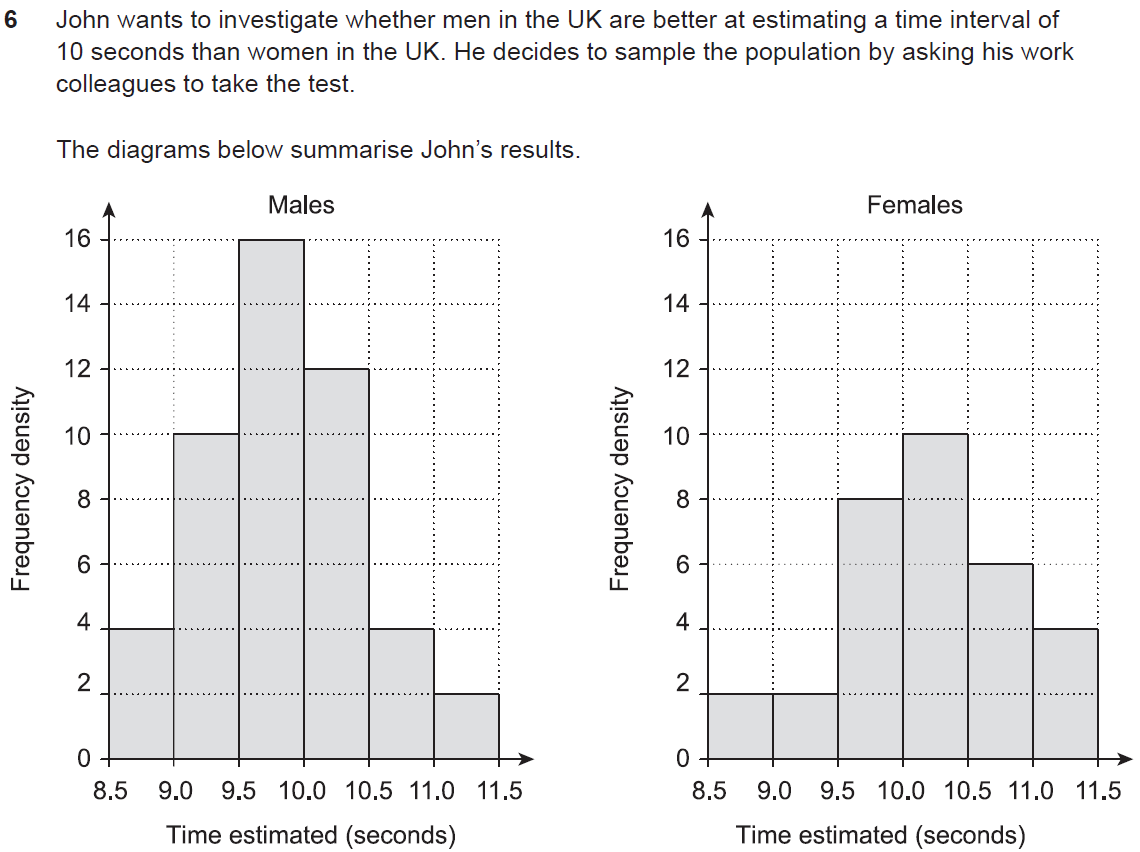 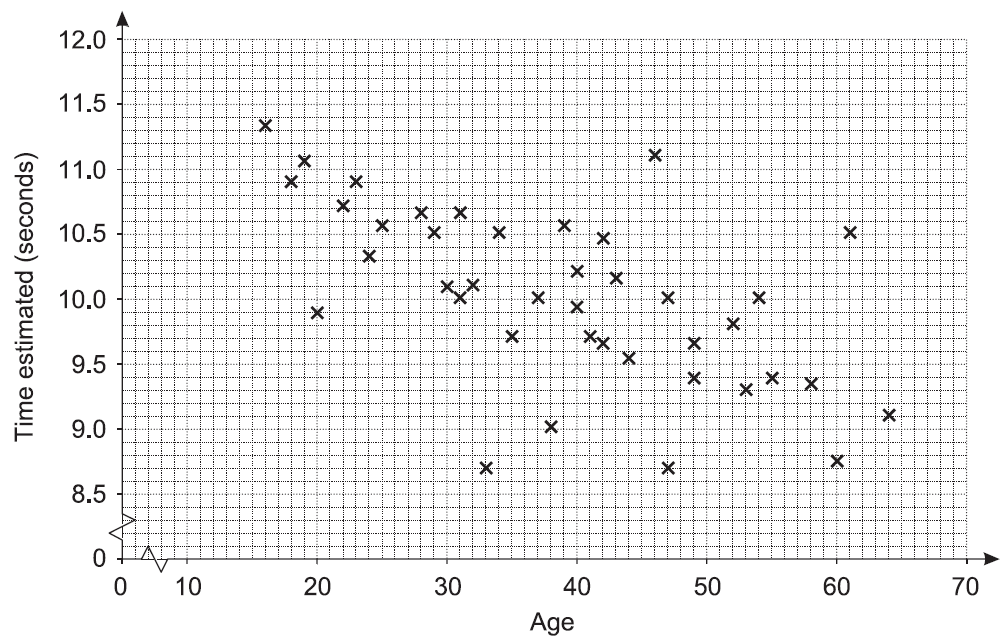 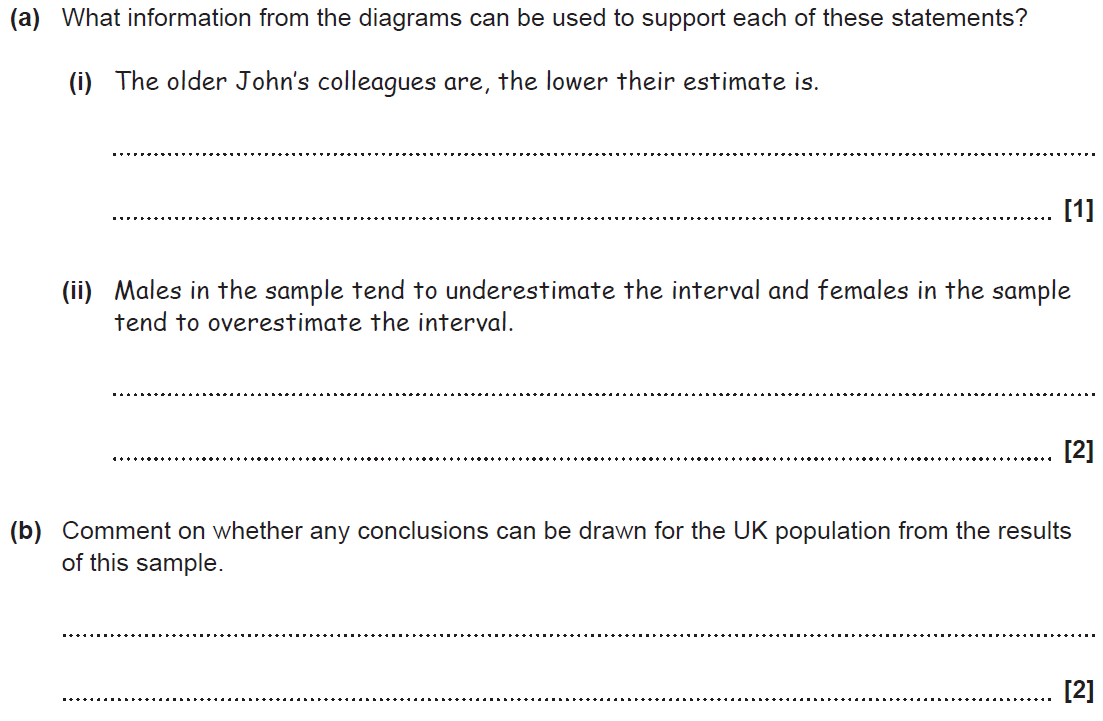 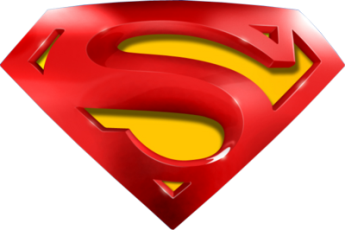 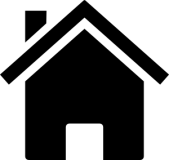 SAM 3H Q6
Probability, Sets & Statistics
Histograms
A (i)
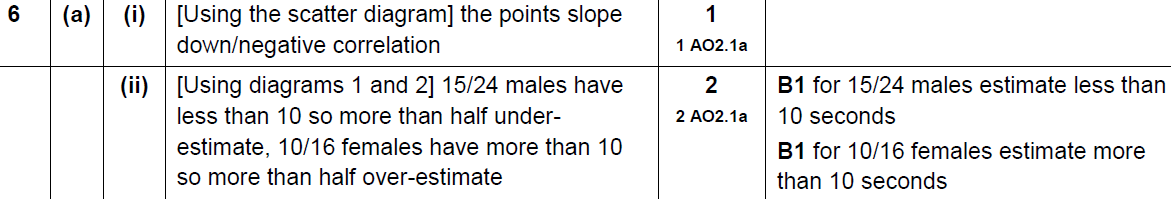 A (ii)
B
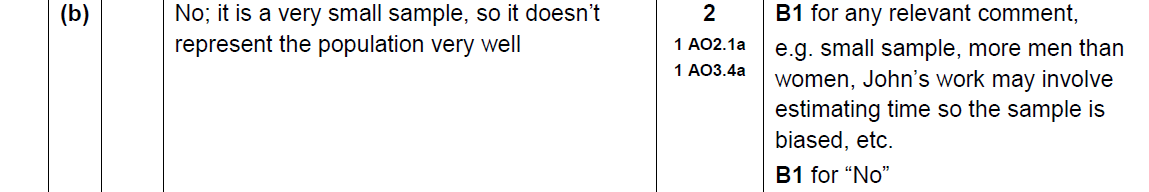 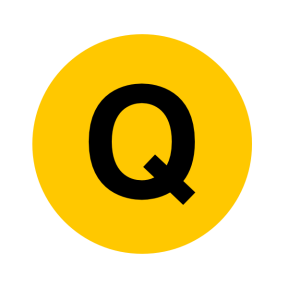 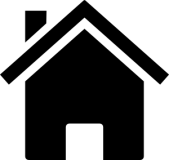 Practice 3H Q11
Probability, Sets & Statistics
Histograms
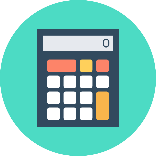 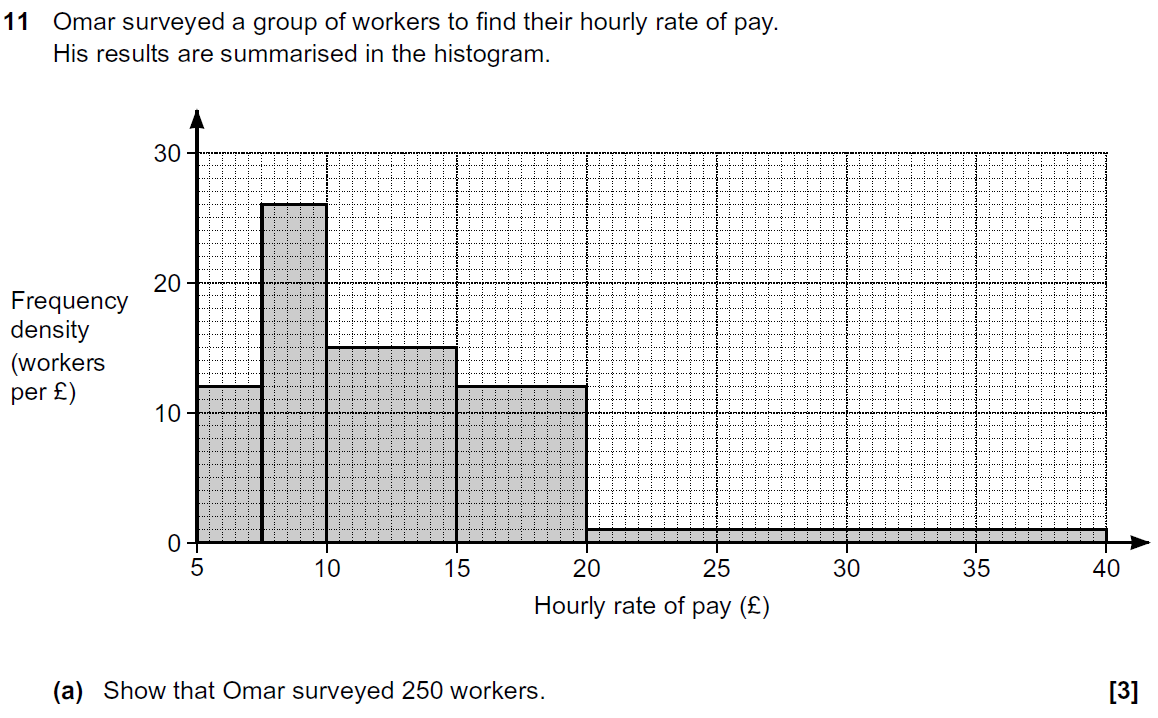 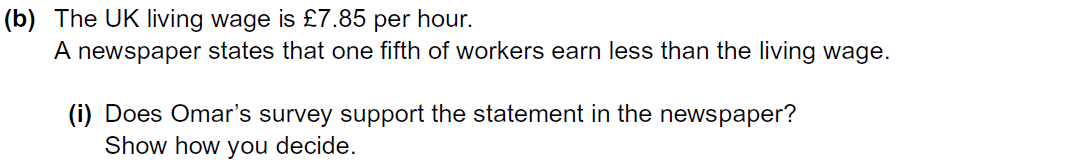 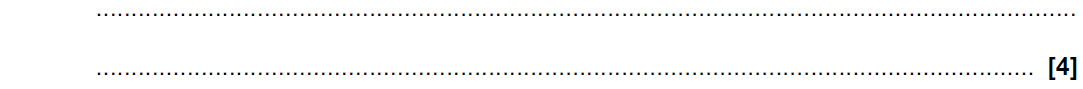 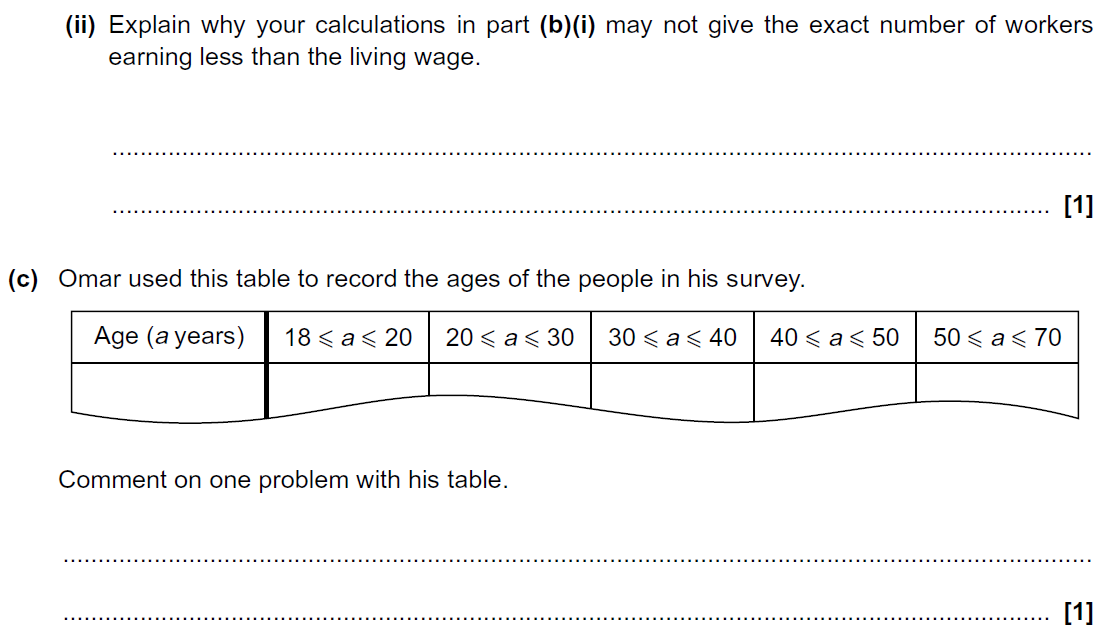 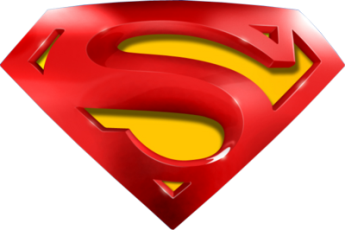 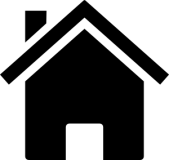 Practice 3H Q11
Probability, Sets & Statistics
Histograms
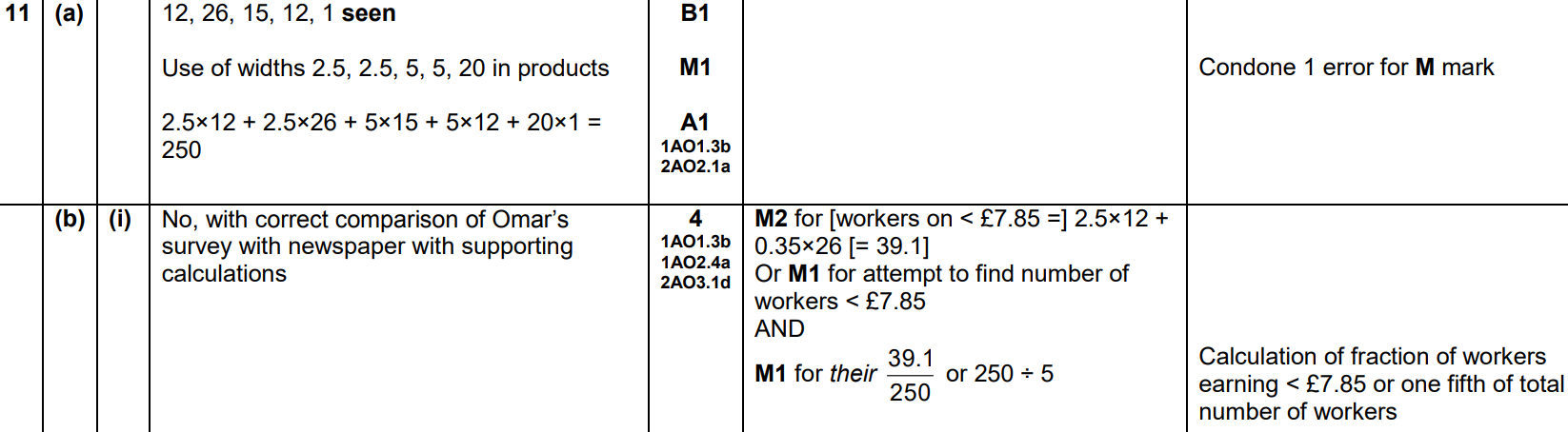 A
B (i)
B (ii)
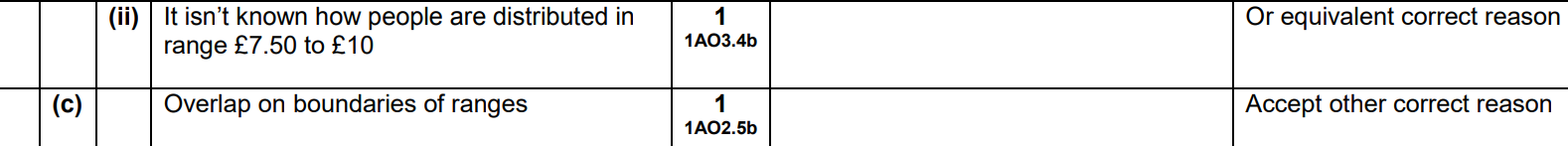 C
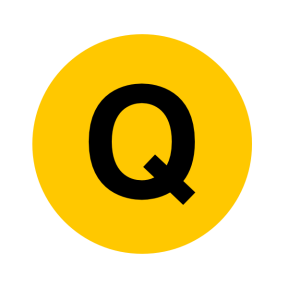 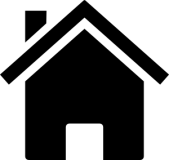 June 2017 3H Q10
Probability, Sets & Statistics
Histograms
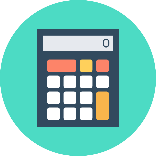 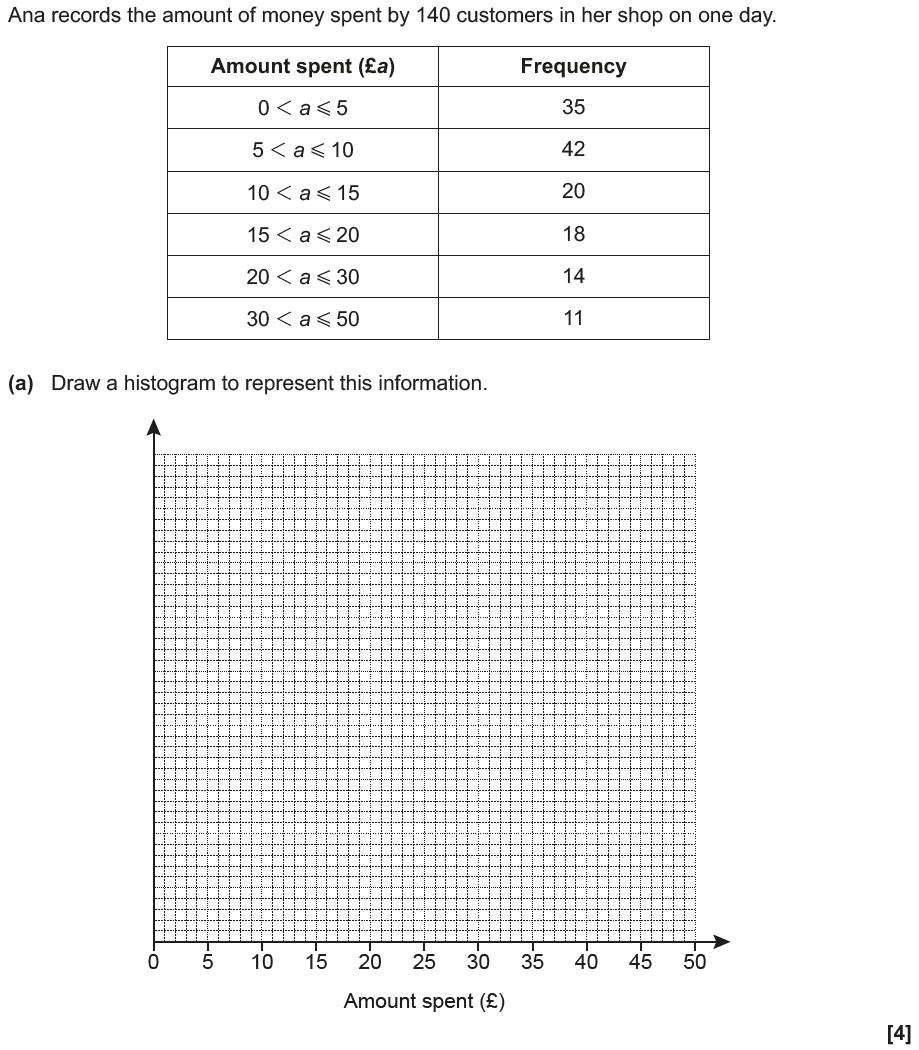 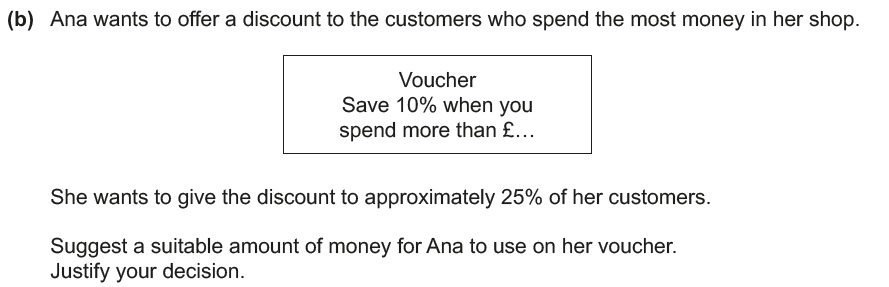 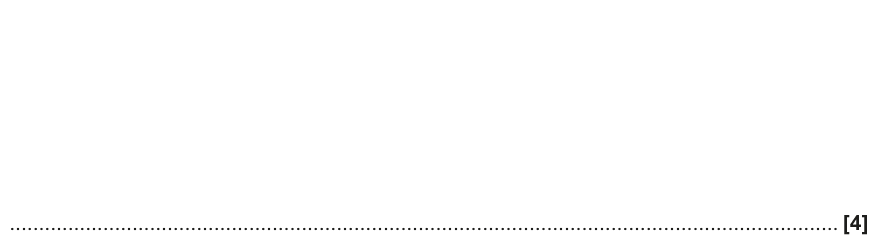 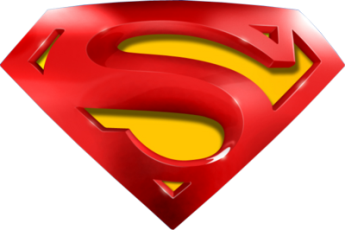 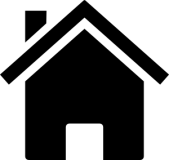 June 2017 3H Q10
Probability, Sets & Statistics
Histograms
A
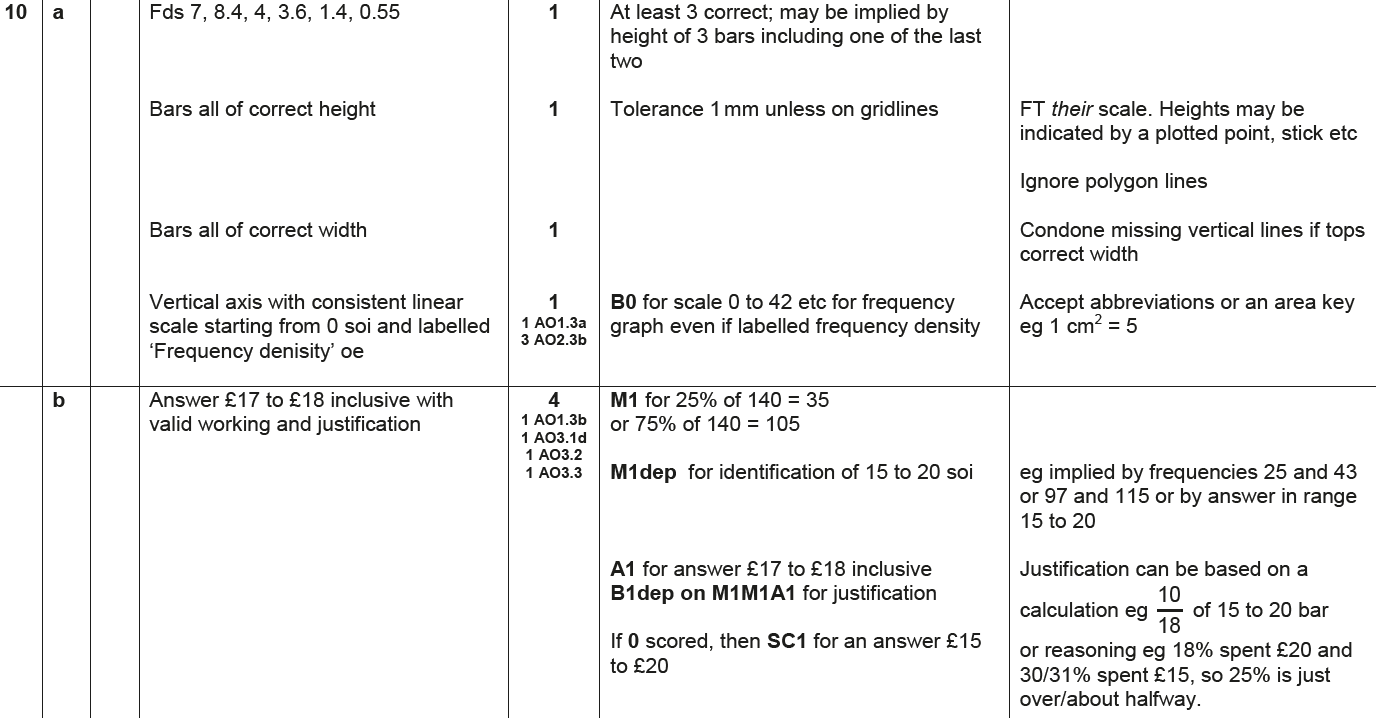 B
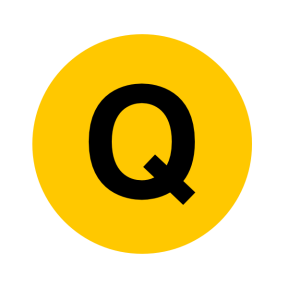 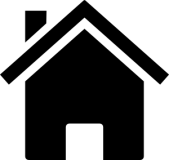 Nov 2017 1H Q10
Probability, Sets & Statistics
Histograms
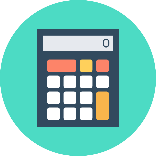 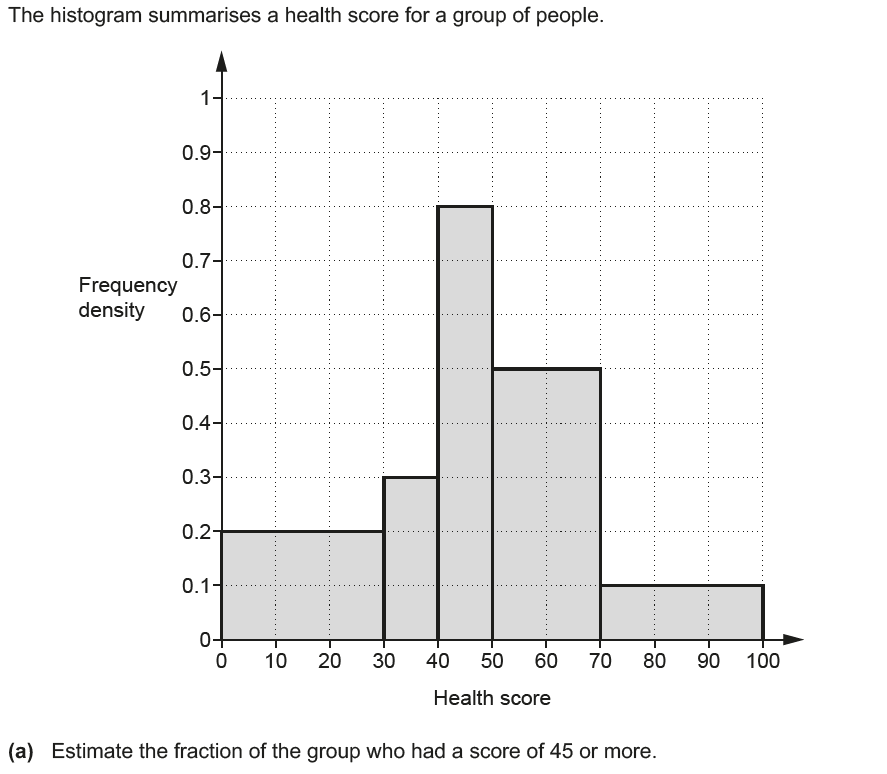 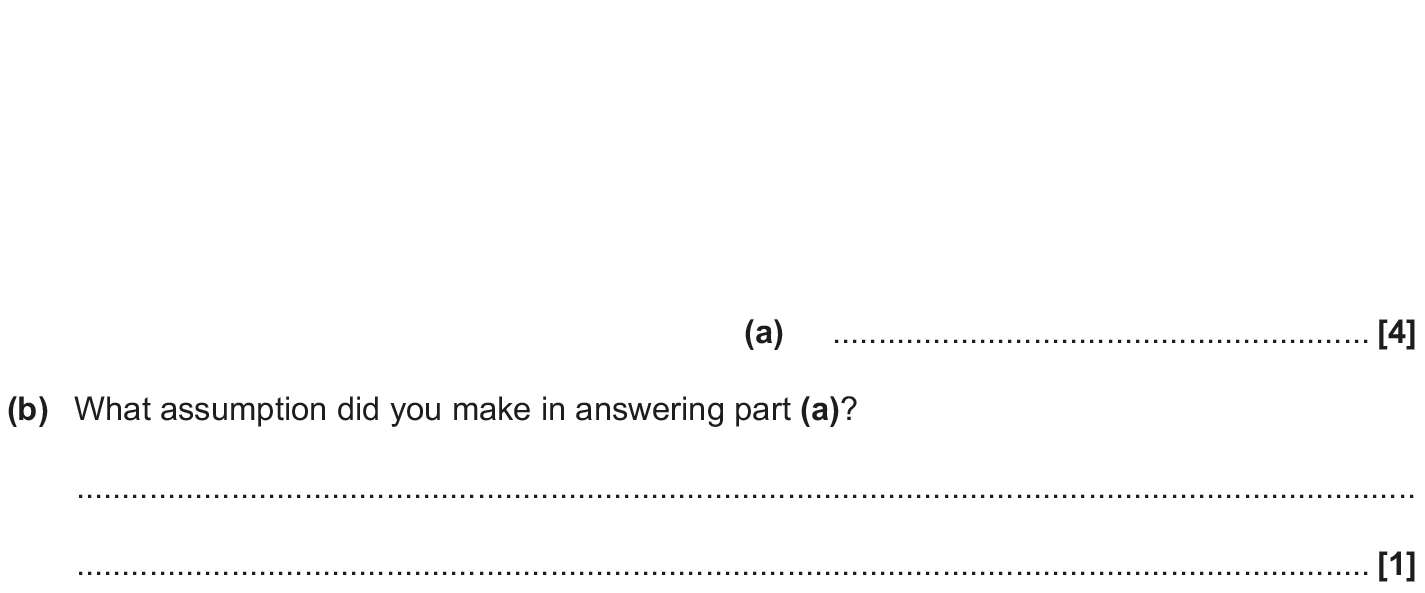 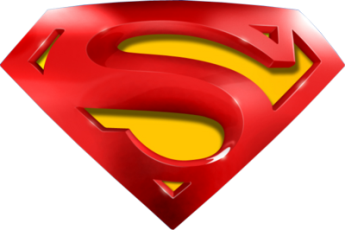 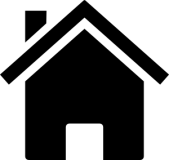 Nov 2017 1H Q10
Probability, Sets & Statistics
Histograms
A
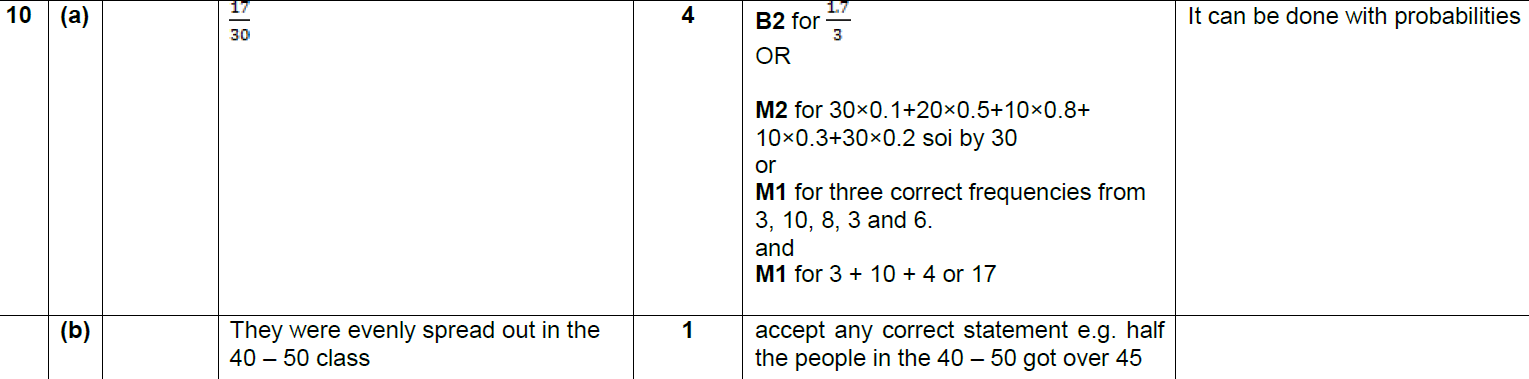 B
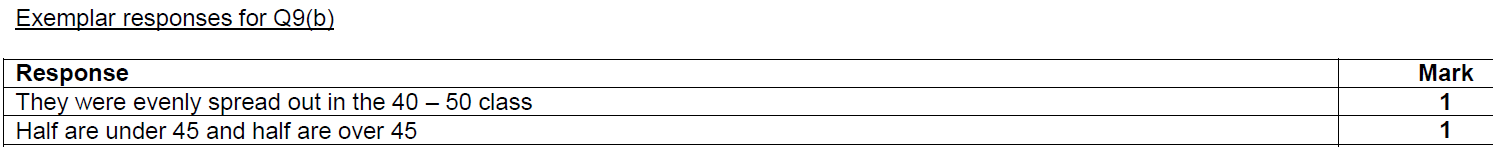 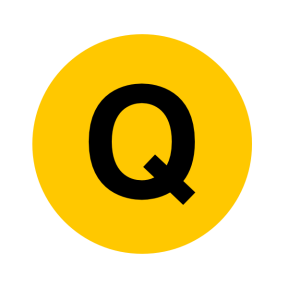 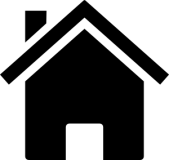 June 2018 2H Q19
Probability, Sets & Statistics
Histograms
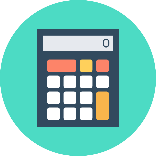 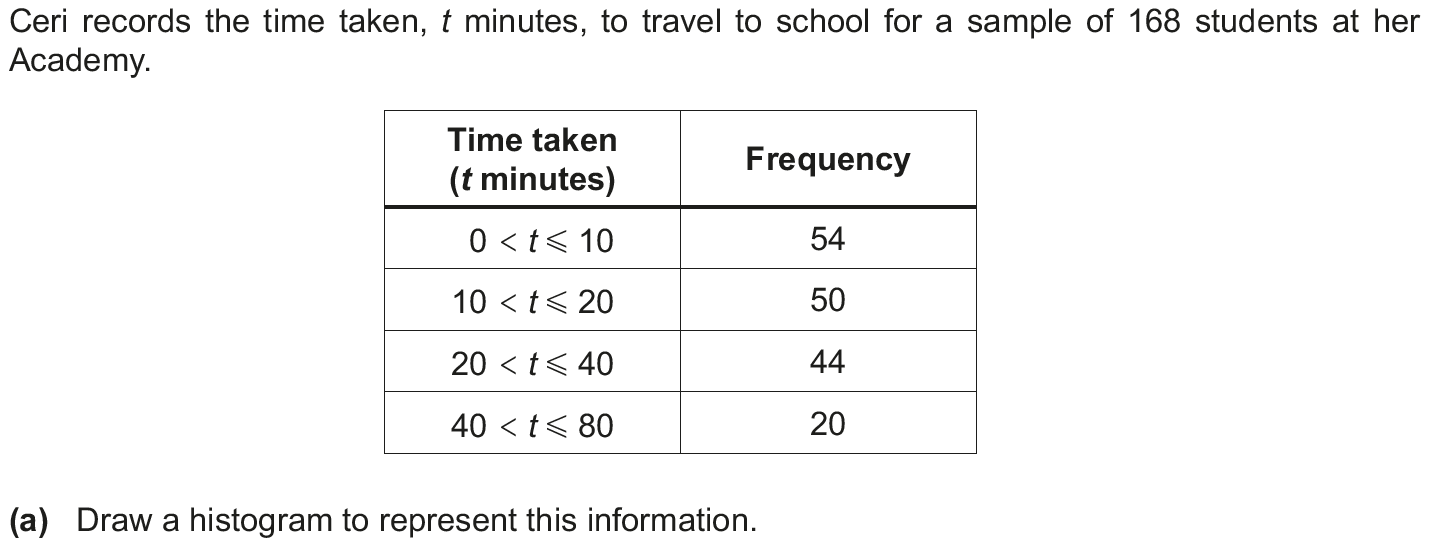 Reveal Histogram
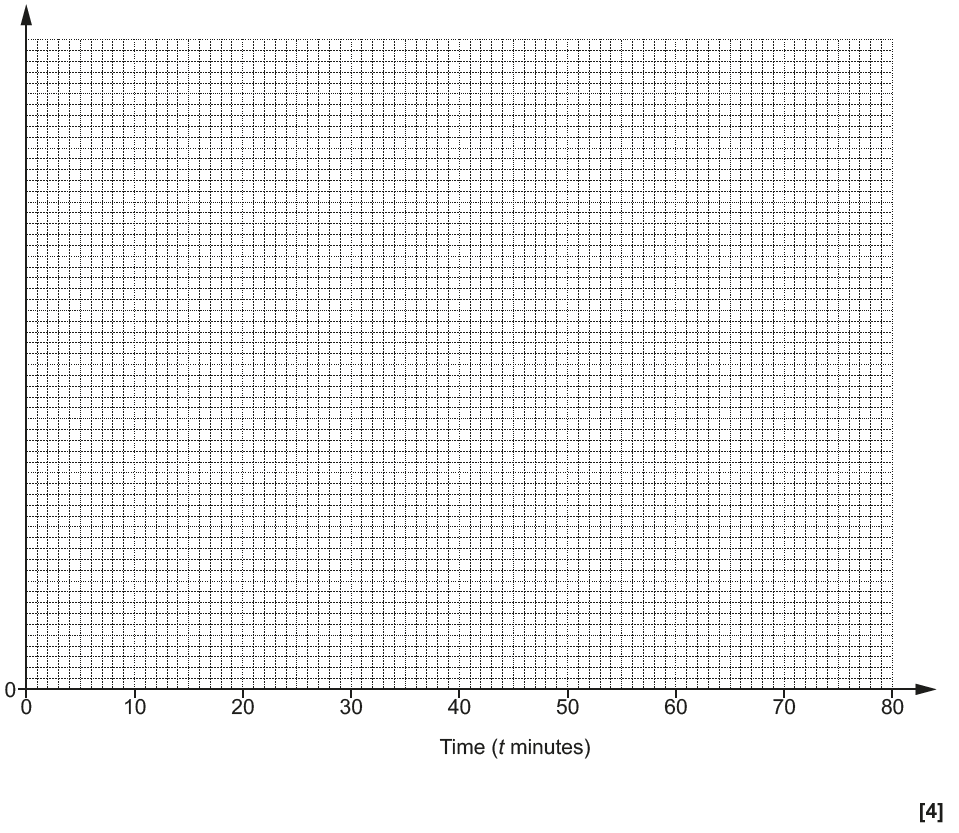 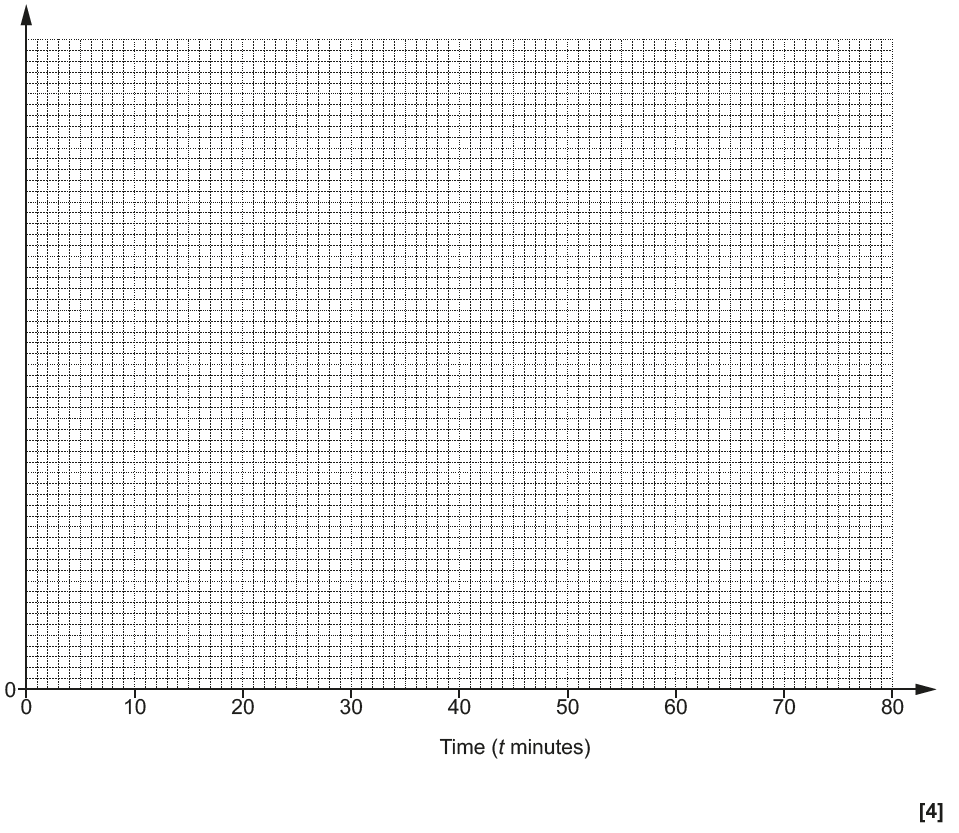 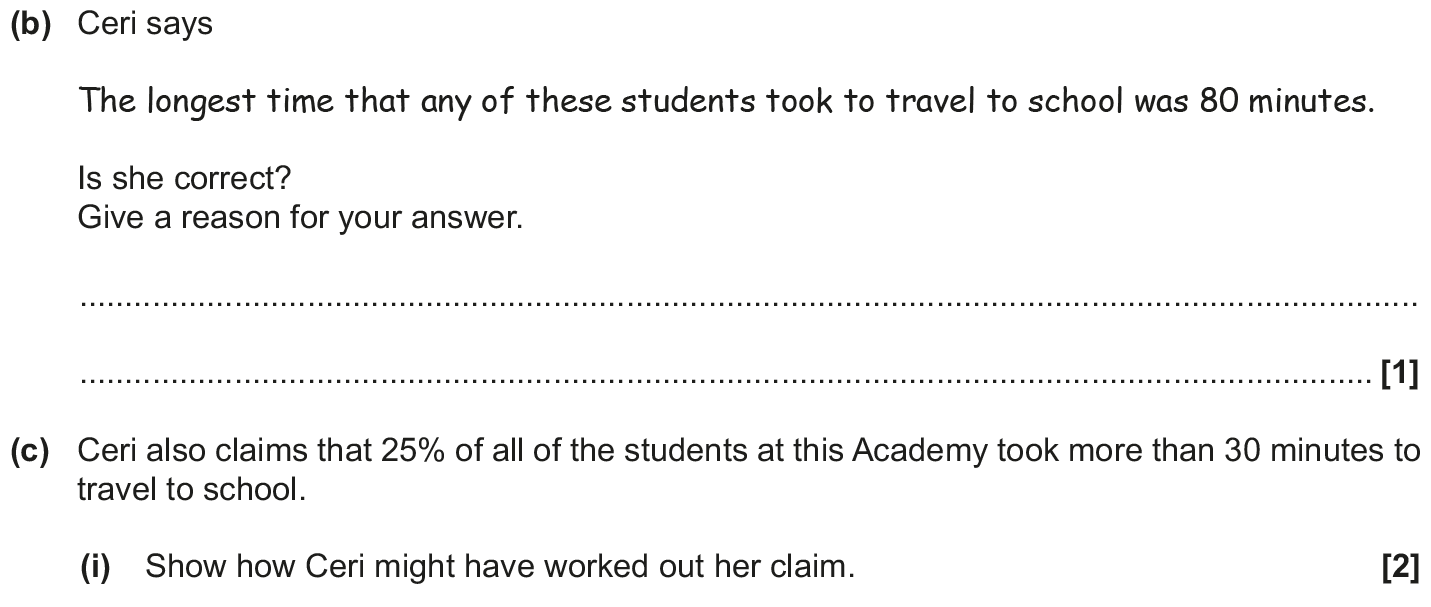 Frequency Density
 1        2       3        4       5       6
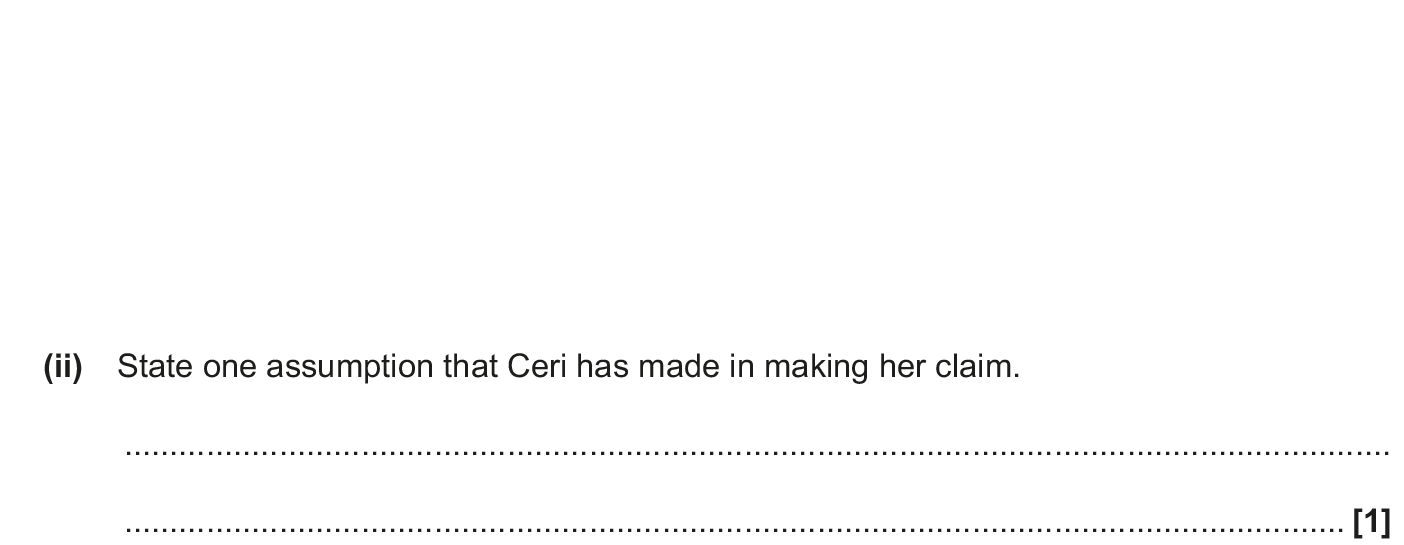 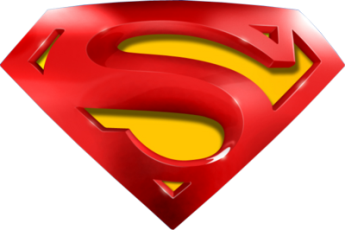 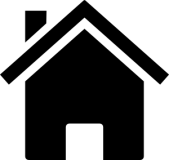 June 2018 2H Q19
Probability, Sets & Statistics
Histograms
A
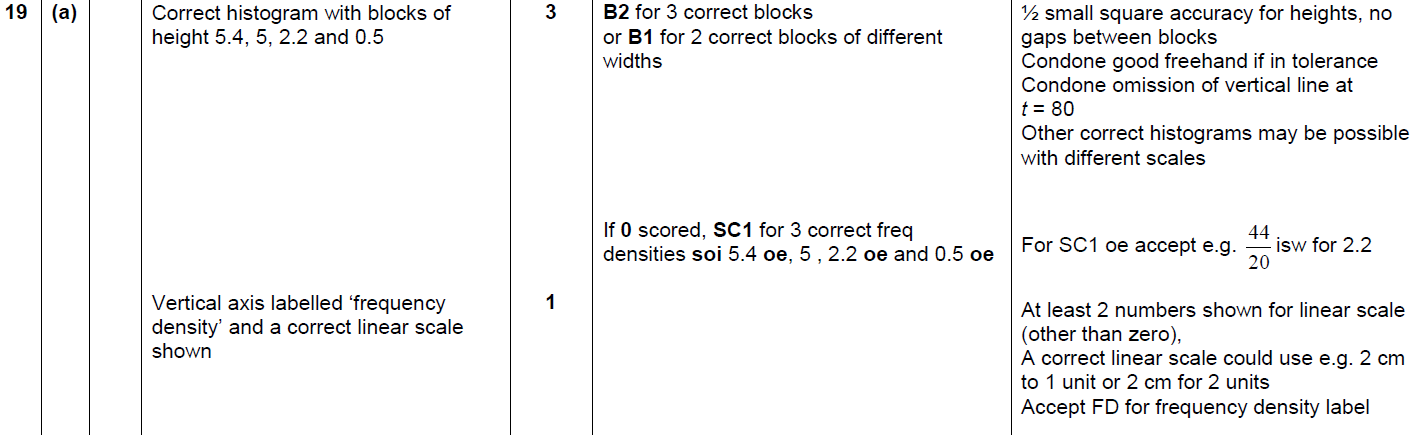 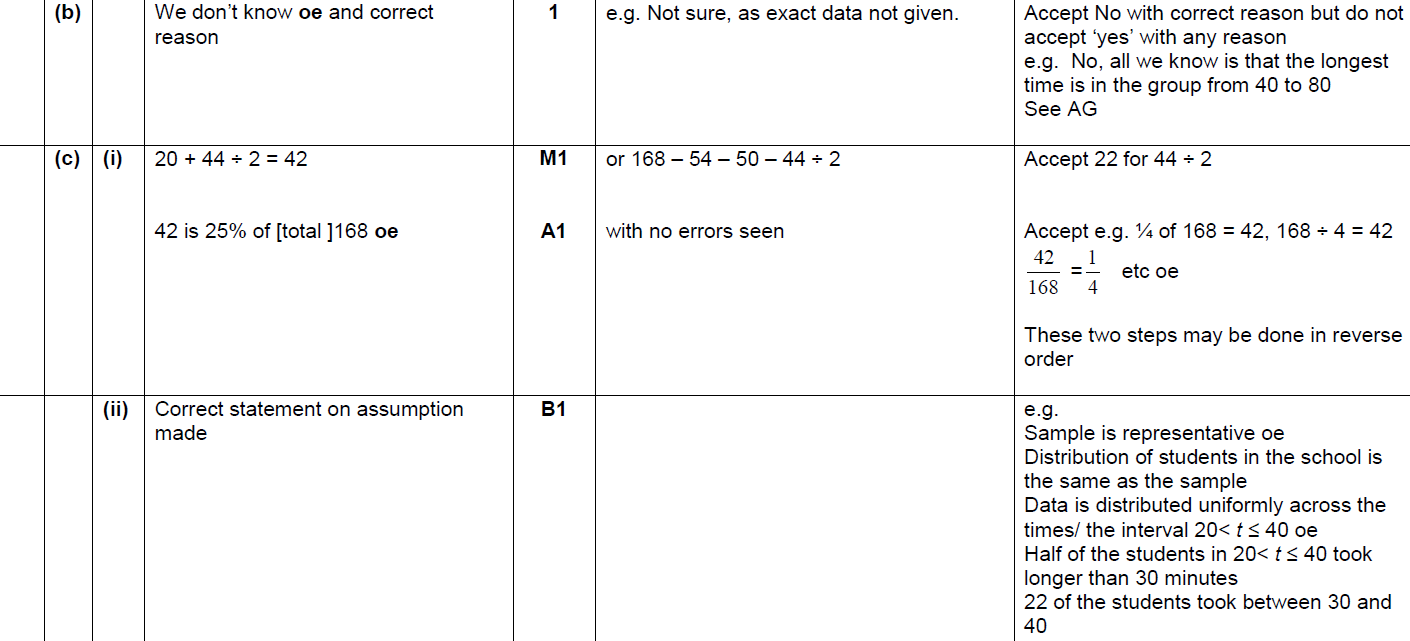 B
C (i)
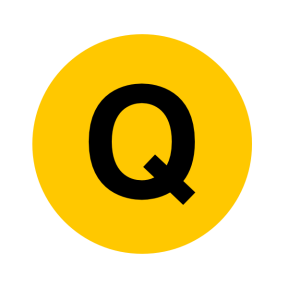 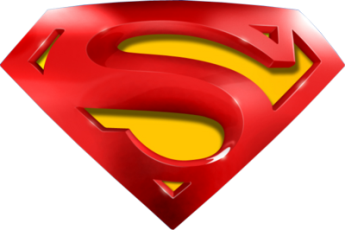 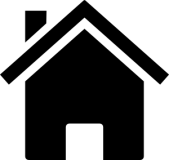 June 2018 2H Q19
Probability, Sets & Statistics
Histograms
C (ii)
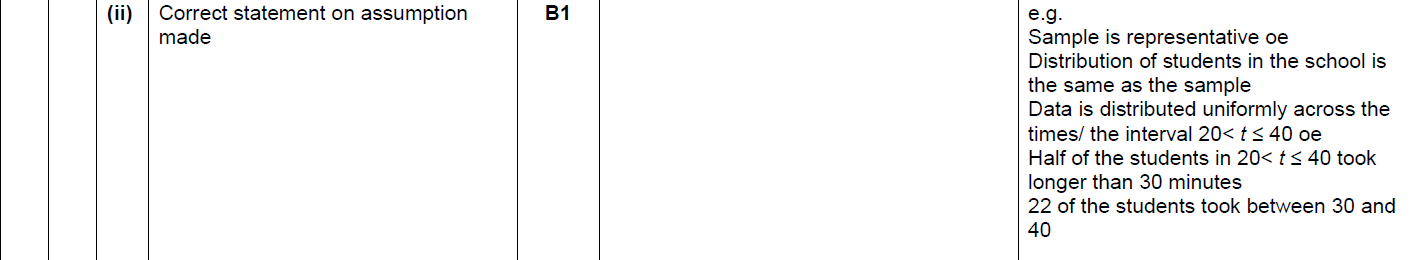 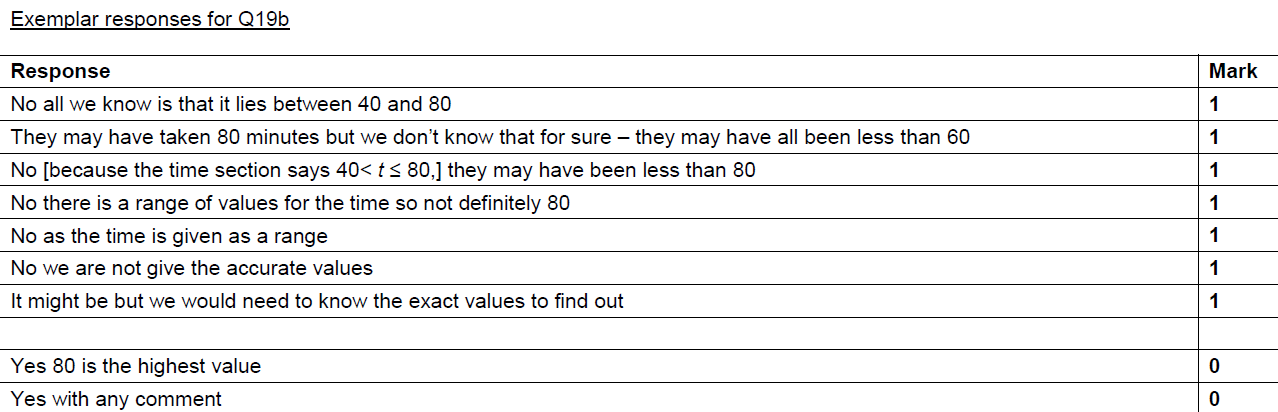 B Exemplar responses
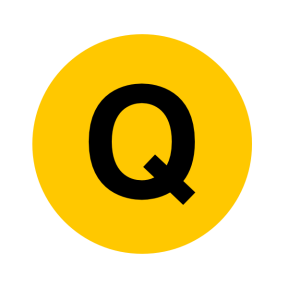 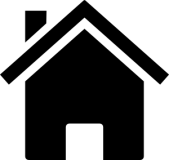 Nov 2018 1H Q12
Probability, Sets & Statistics
Histograms
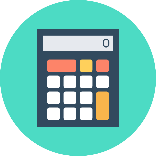 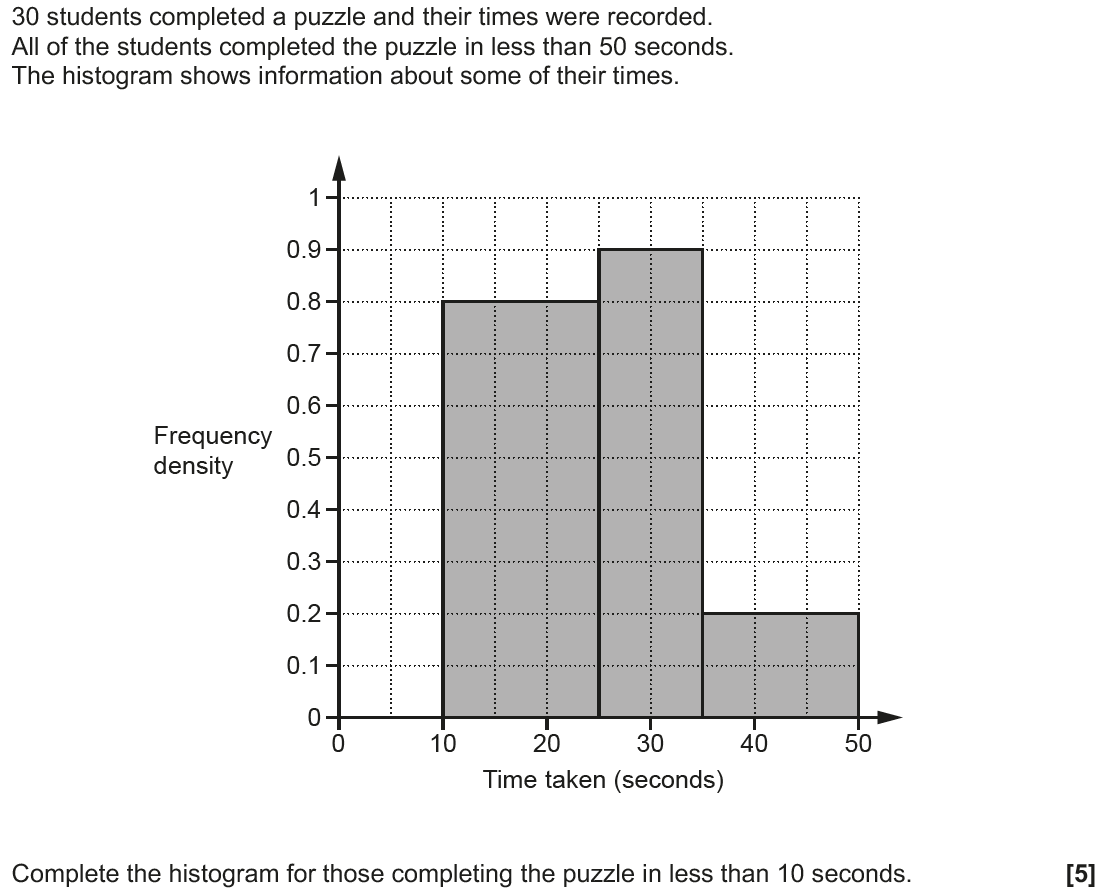 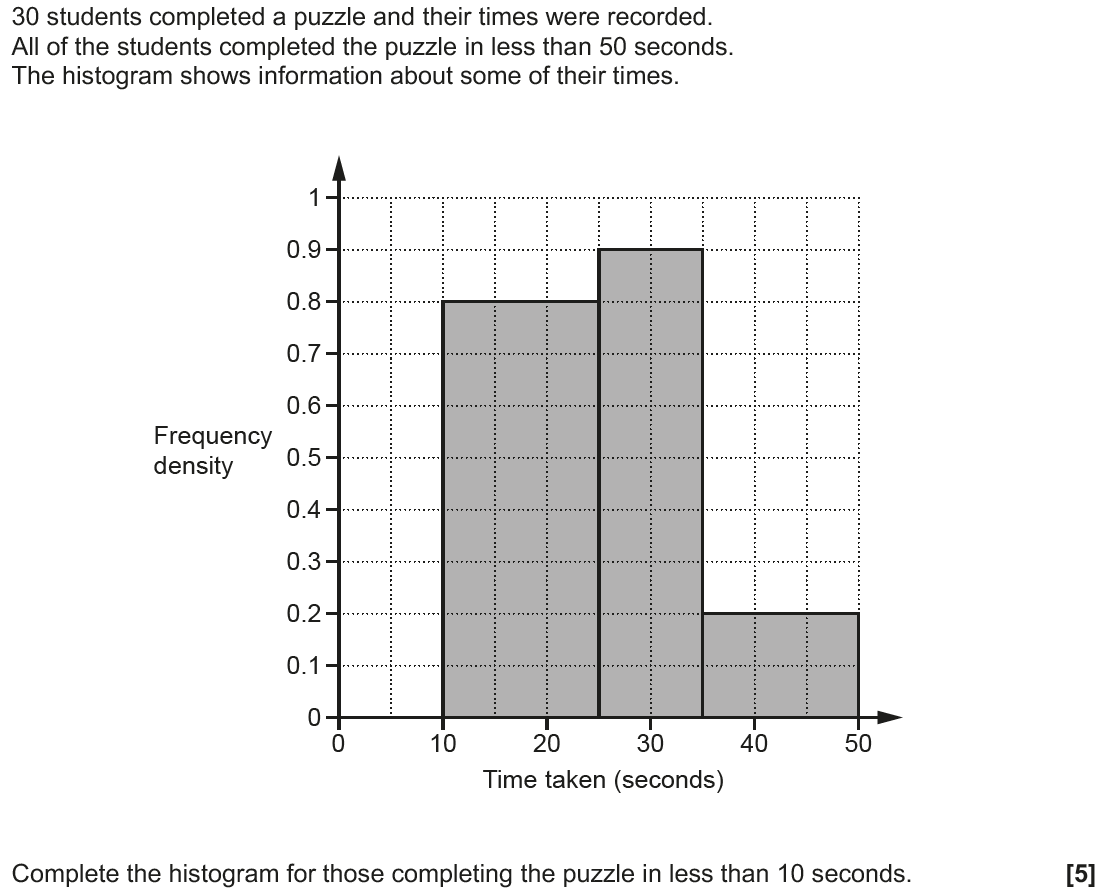 Reveal Histogram
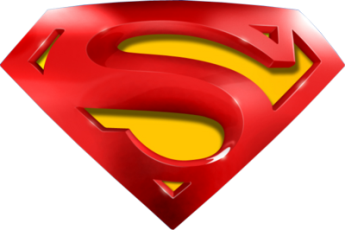 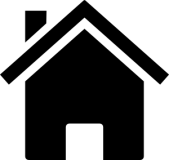 Nov 2018 1H Q12
Probability, Sets & Statistics
Histograms
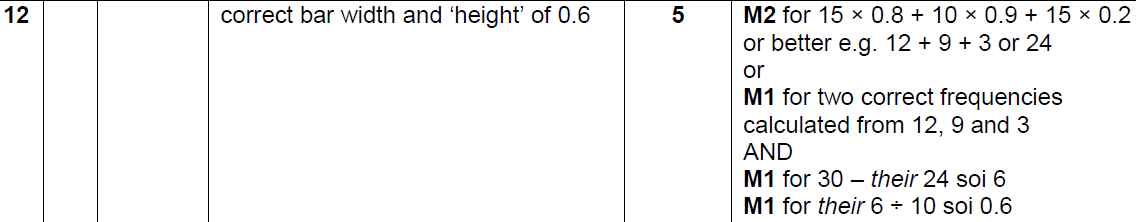 A
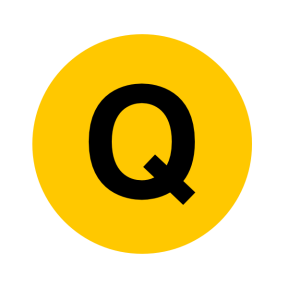 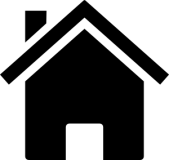 Probability, Sets & Statistics
Time-Series
Time-Series
May 2017
1H Q15
Nov 2017
3H Q10
SAM
2H Q11
May 2017
1H Q20
June 2018
3H Q8
SAM
3H Q10
June 2017
2H Q2
Nov 2018
3H Q8
Practice
3H Q13
Nov 2017
2H Q13
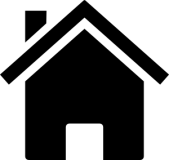 Tangents/ Gradients
Trapeziums
See also:
Frequency Polygons
SAM 2H Q11
Probability, Sets & Statistics
Time-Series
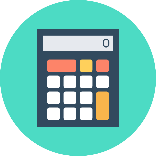 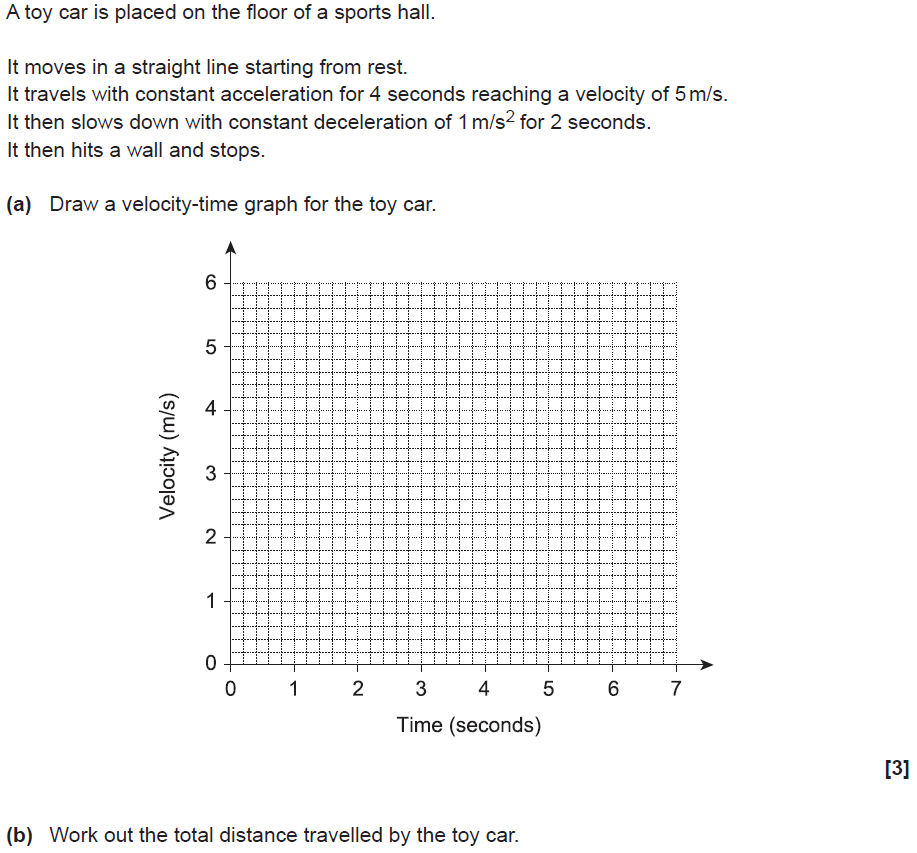 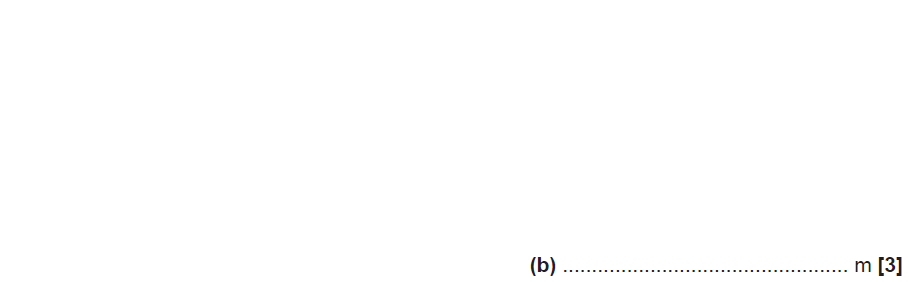 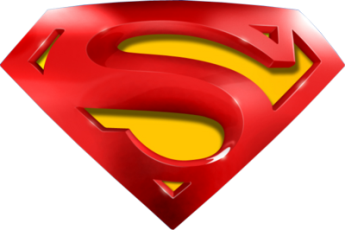 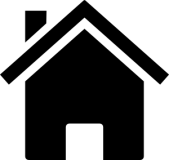 SAM 2H Q11
Probability, Sets & Statistics
Time-Series
A
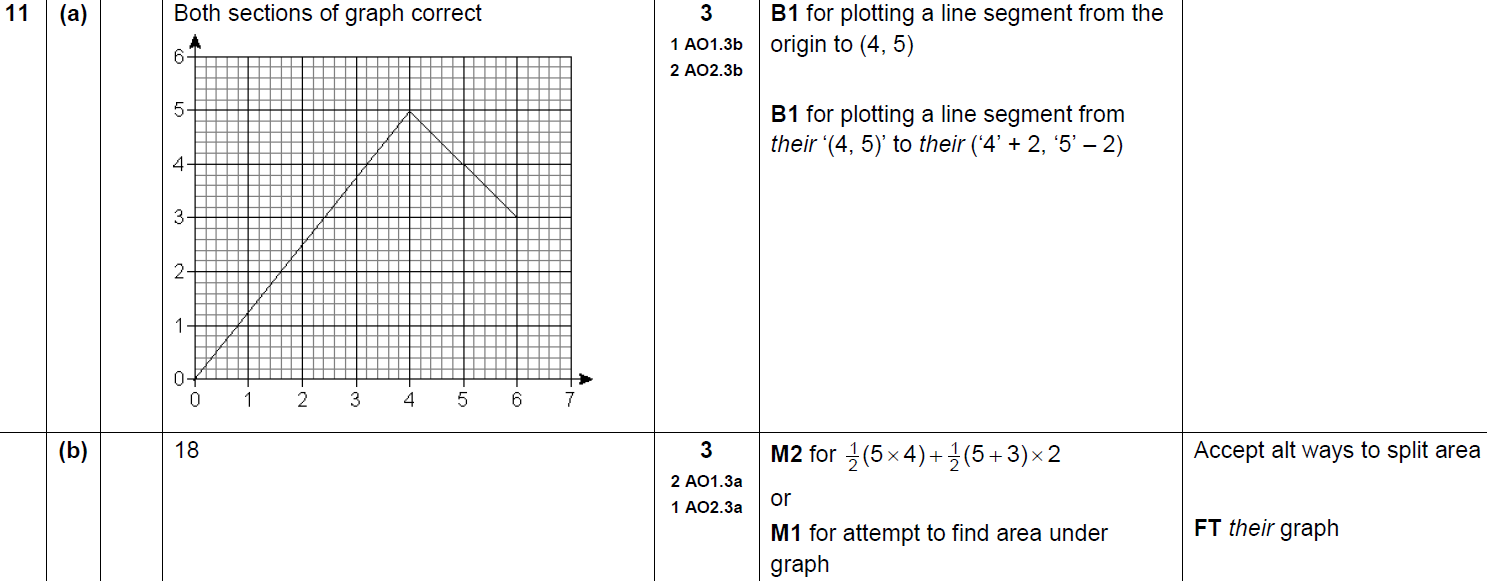 B
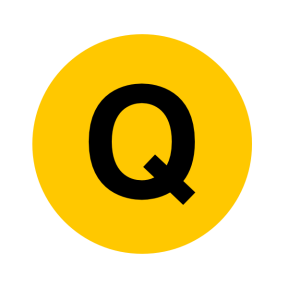 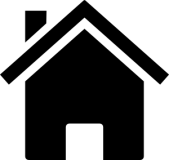 SAM 3H Q10
Probability, Sets & Statistics
Time-Series
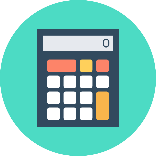 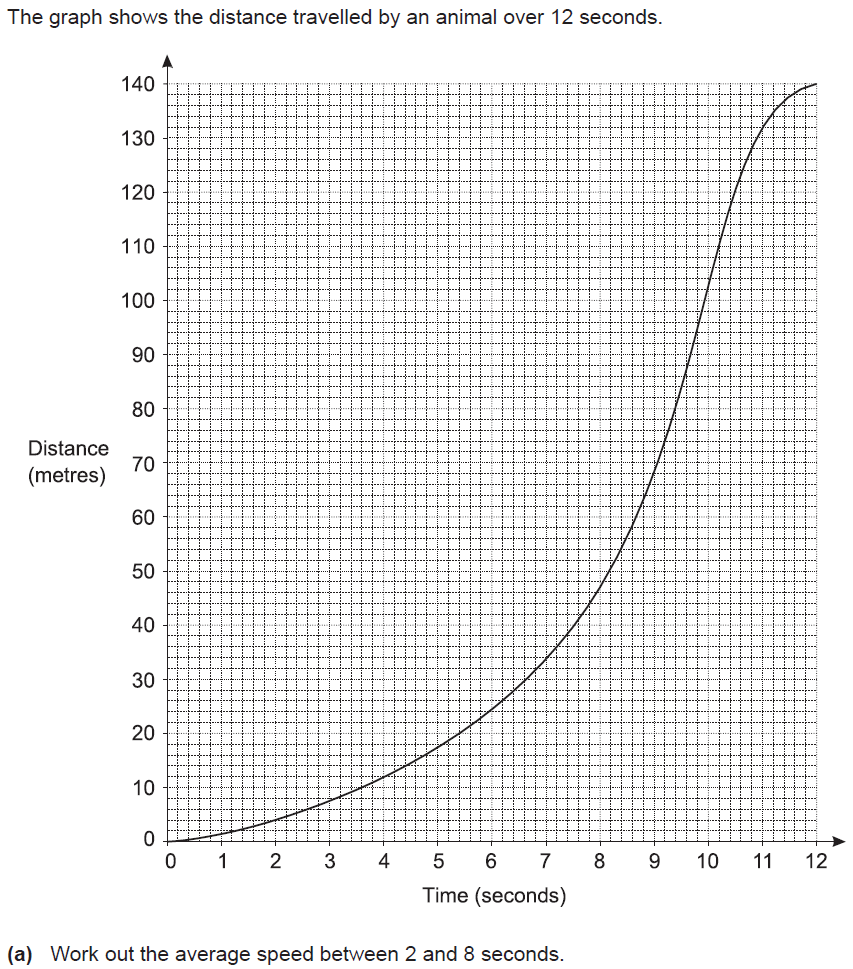 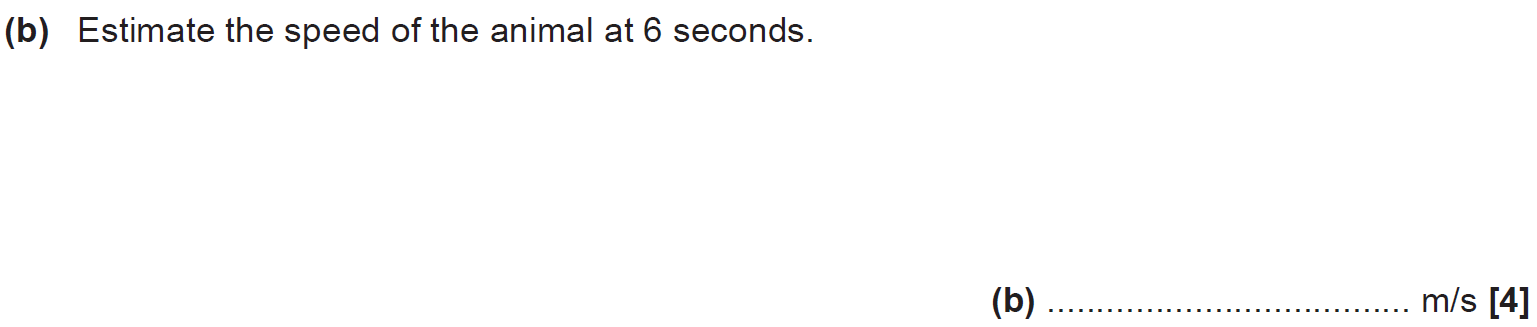 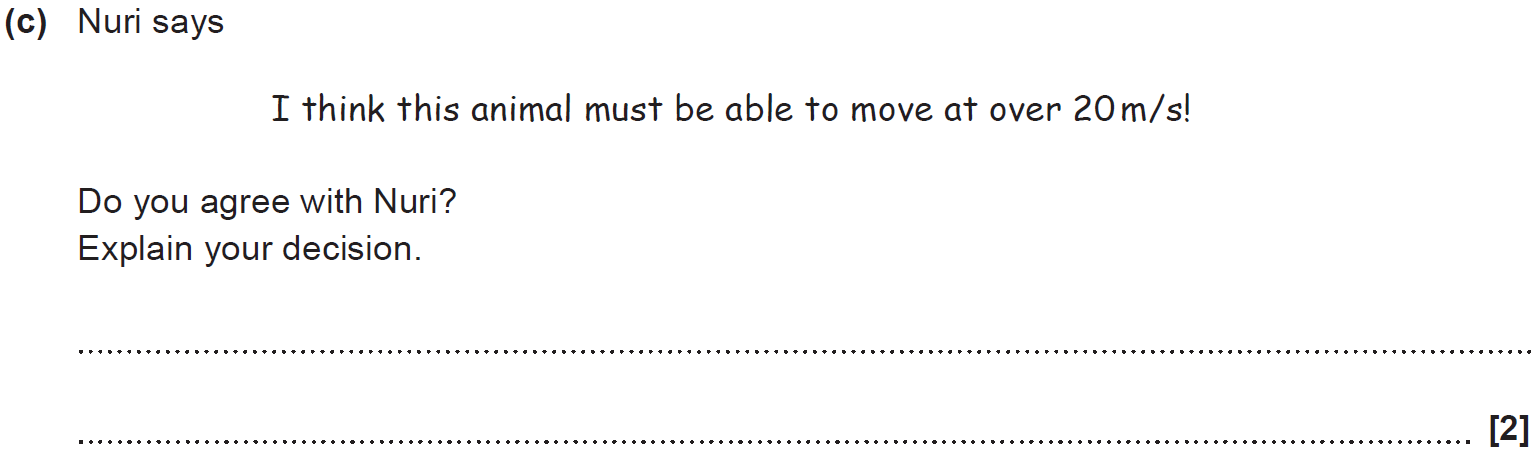 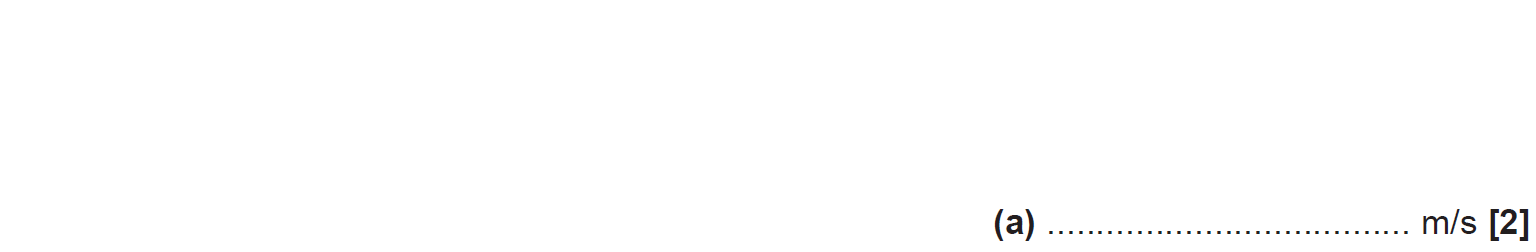 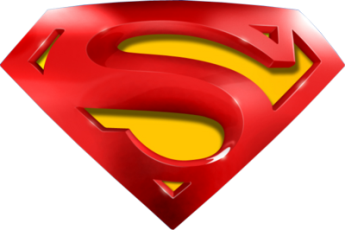 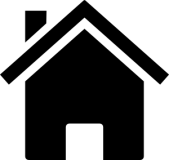 SAM 3H Q10
Probability, Sets & Statistics
Time-Series
A
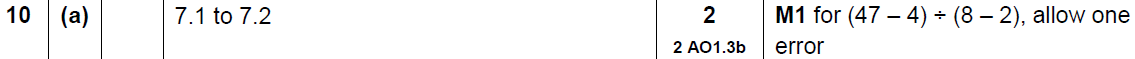 B
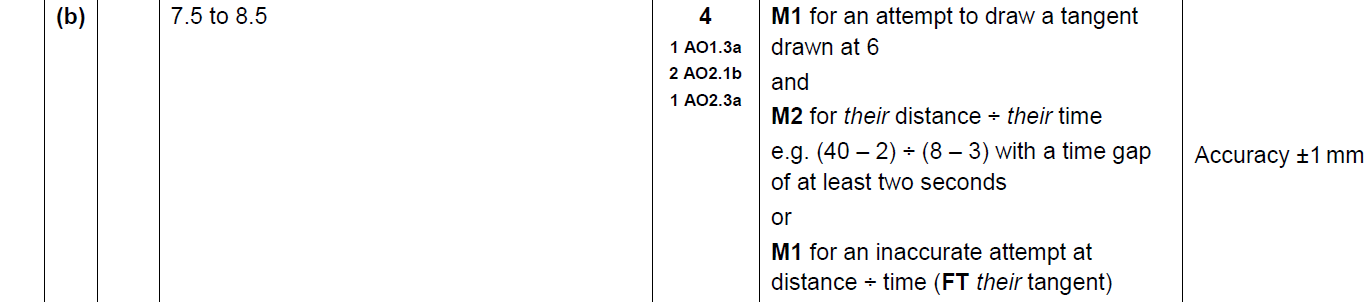 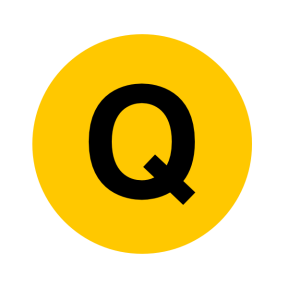 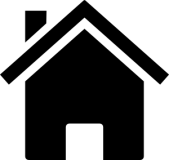 Practice 3H Q13
Probability, Sets & Statistics
Time-Series
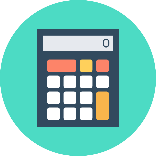 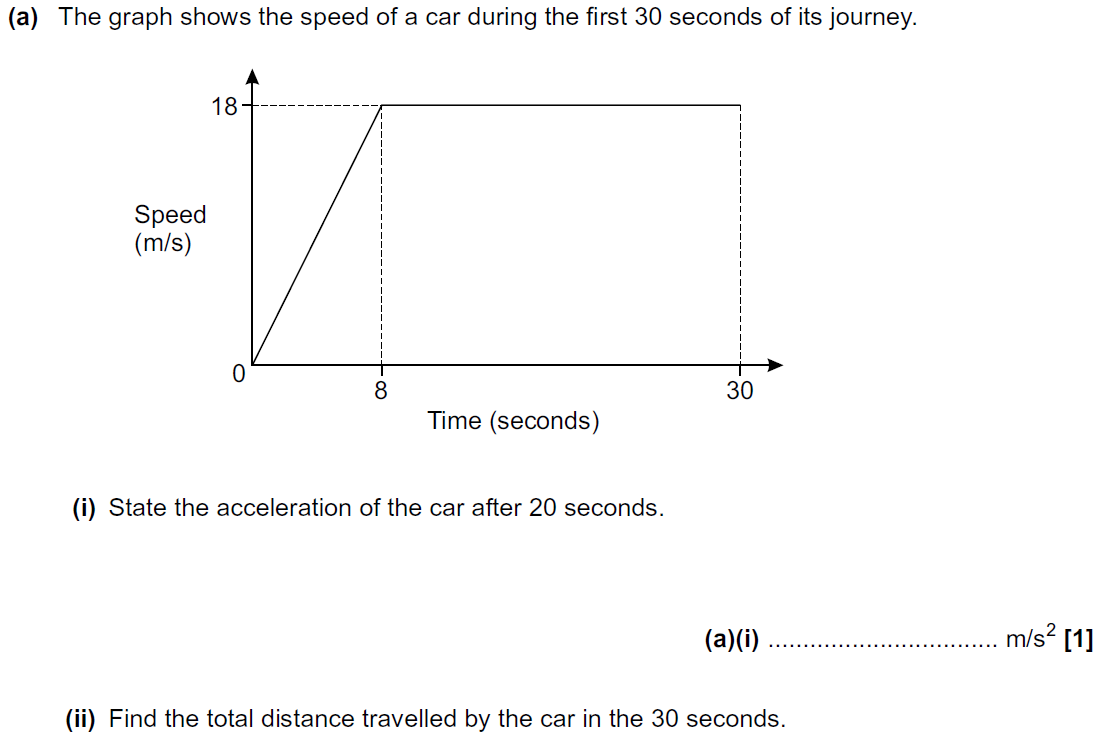 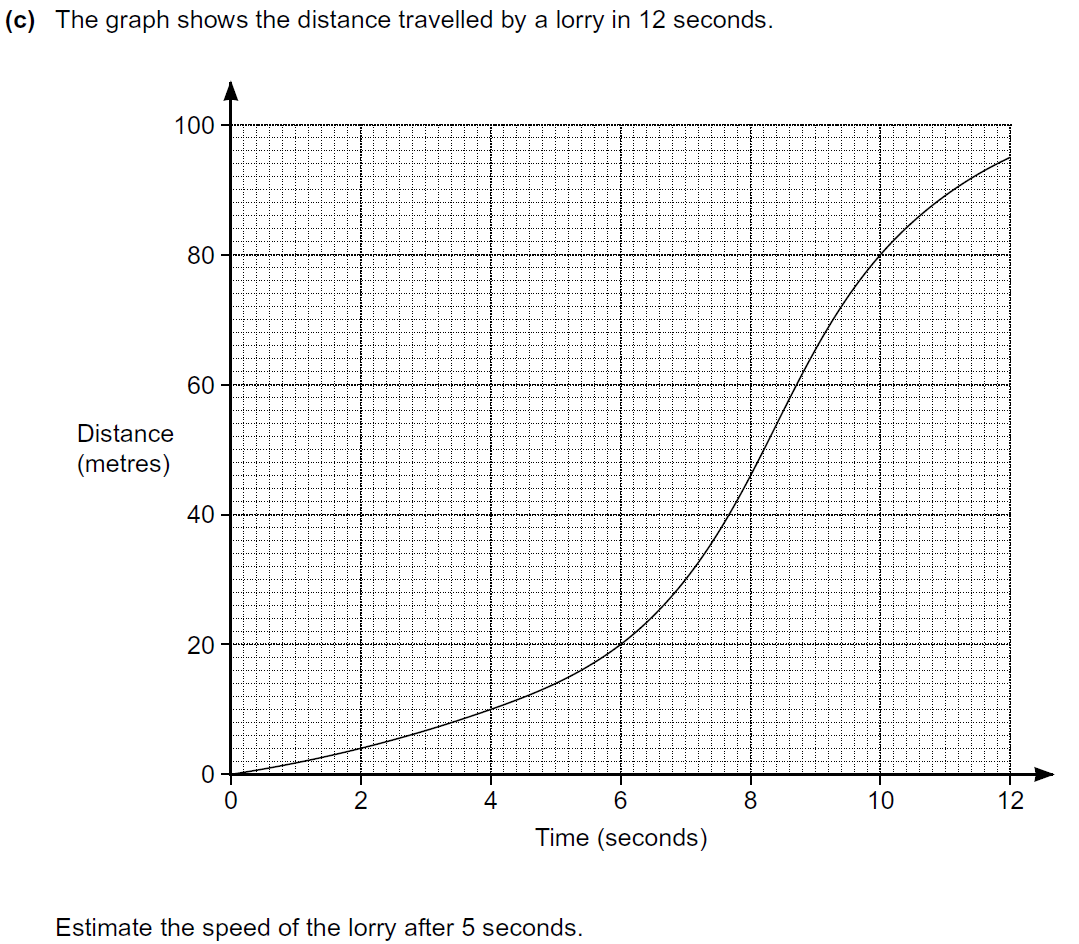 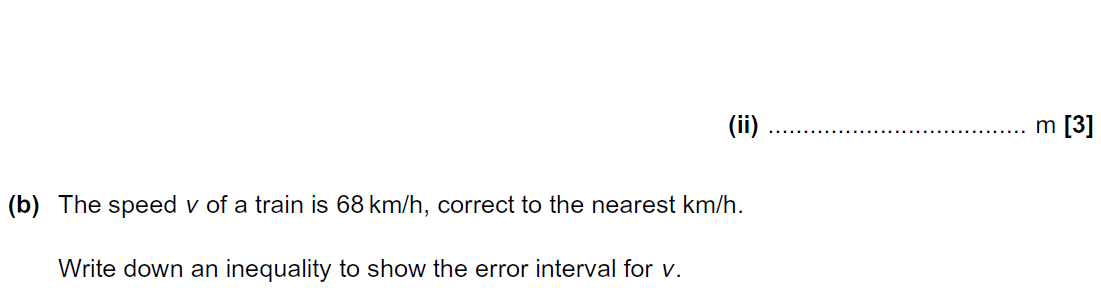 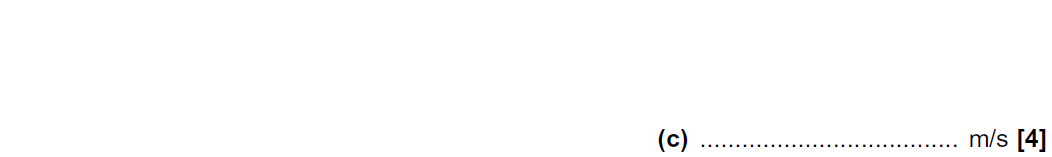 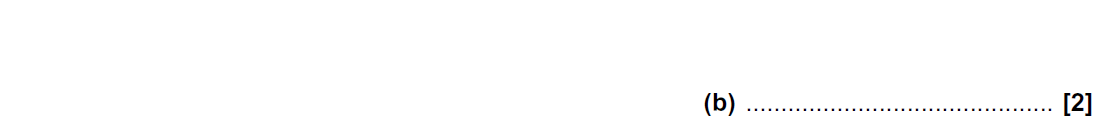 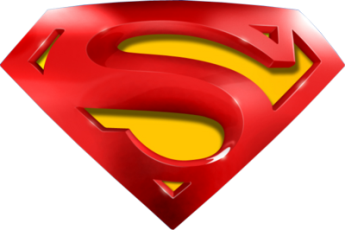 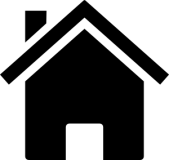 Practice 3H Q13
Probability, Sets & Statistics
Time-Series
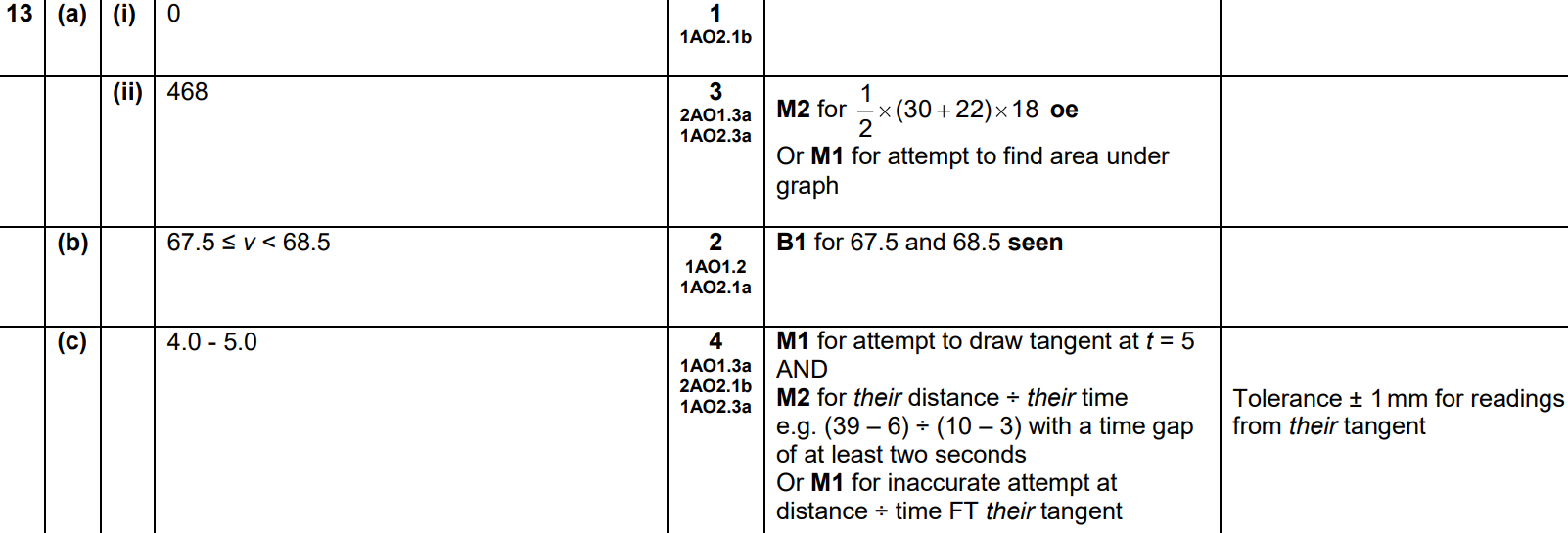 A (i)
A (ii)
B
C
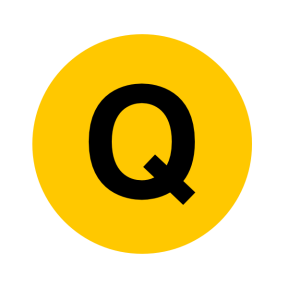 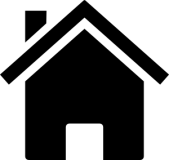 May 2017 1H Q15
Probability, Sets & Statistics
Time-Series
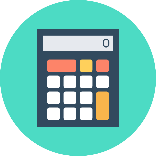 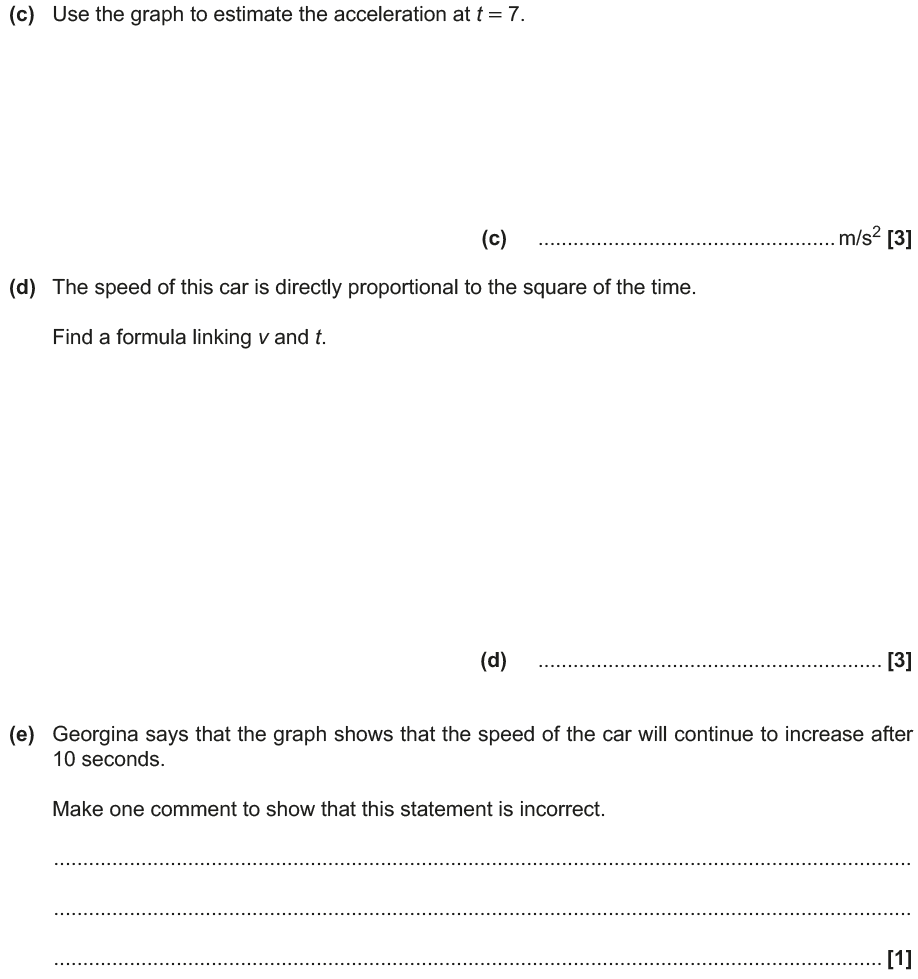 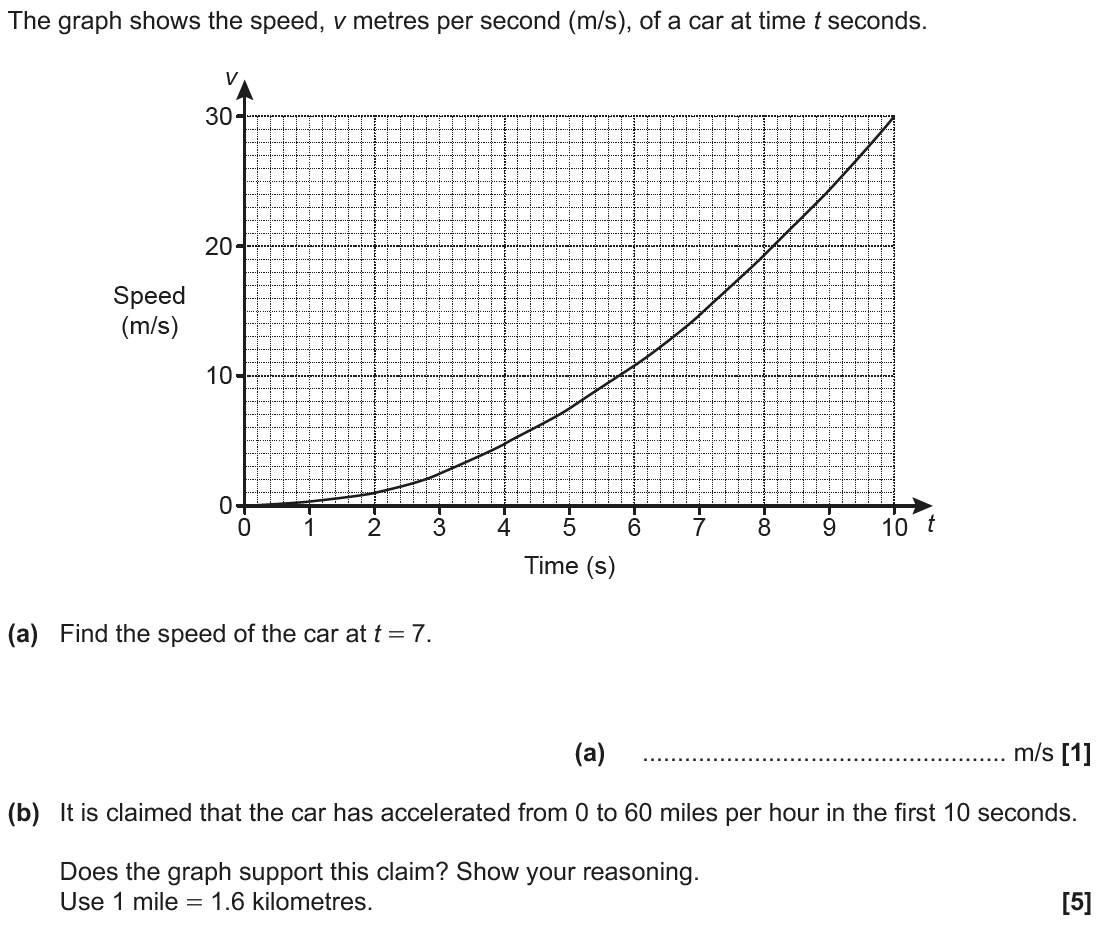 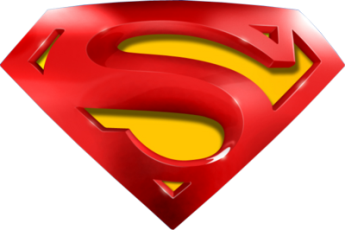 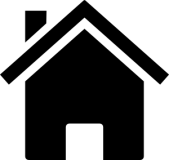 May 2017 1H Q15
Probability, Sets & Statistics
Time-Series
A
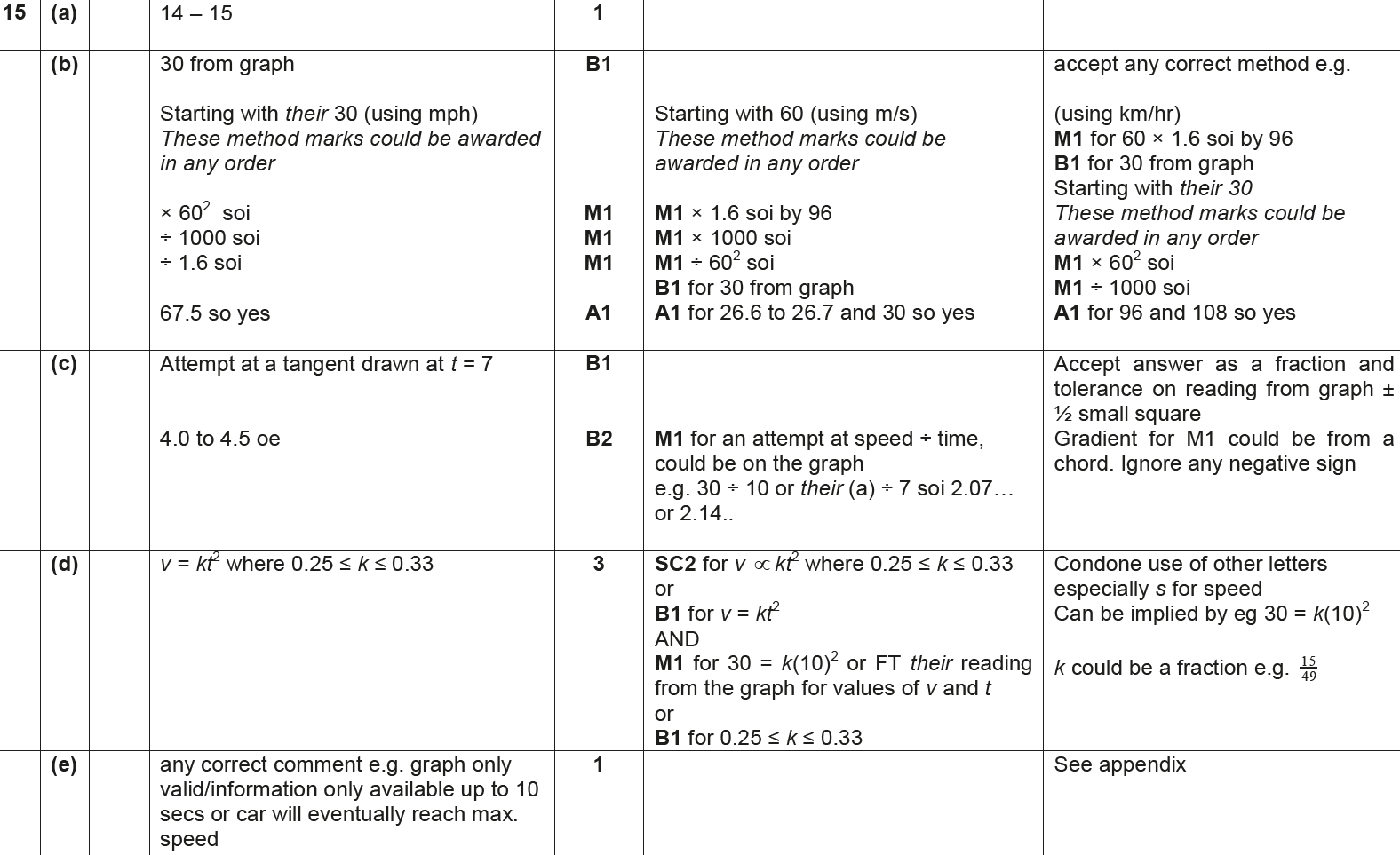 B
C
D
E
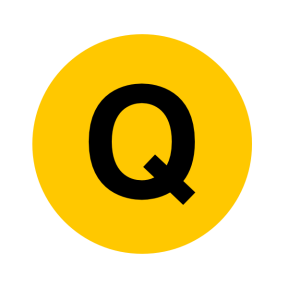 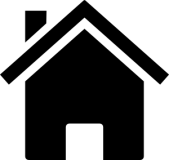 May 2017 1H Q20
Probability, Sets & Statistics
Time-Series
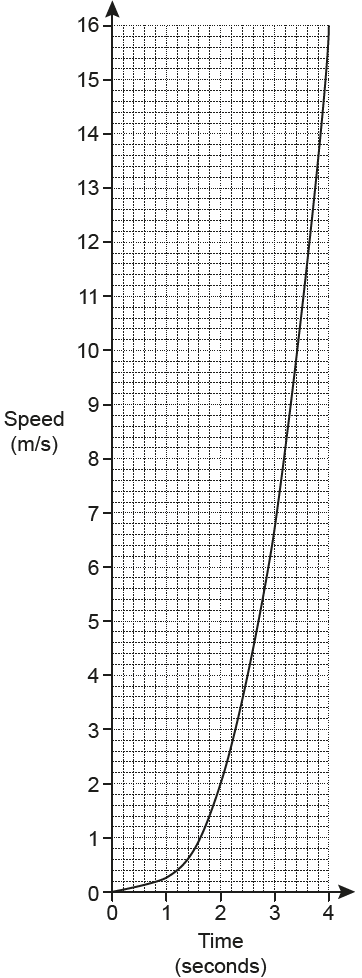 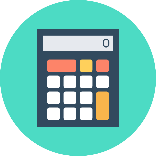 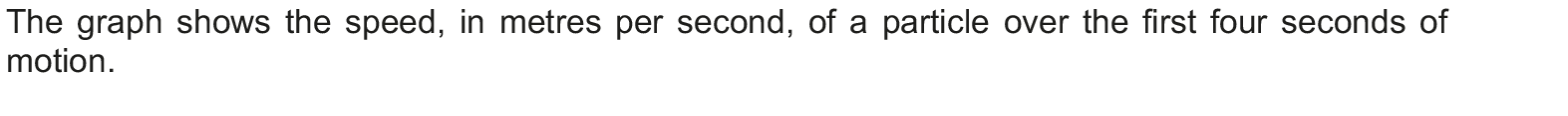 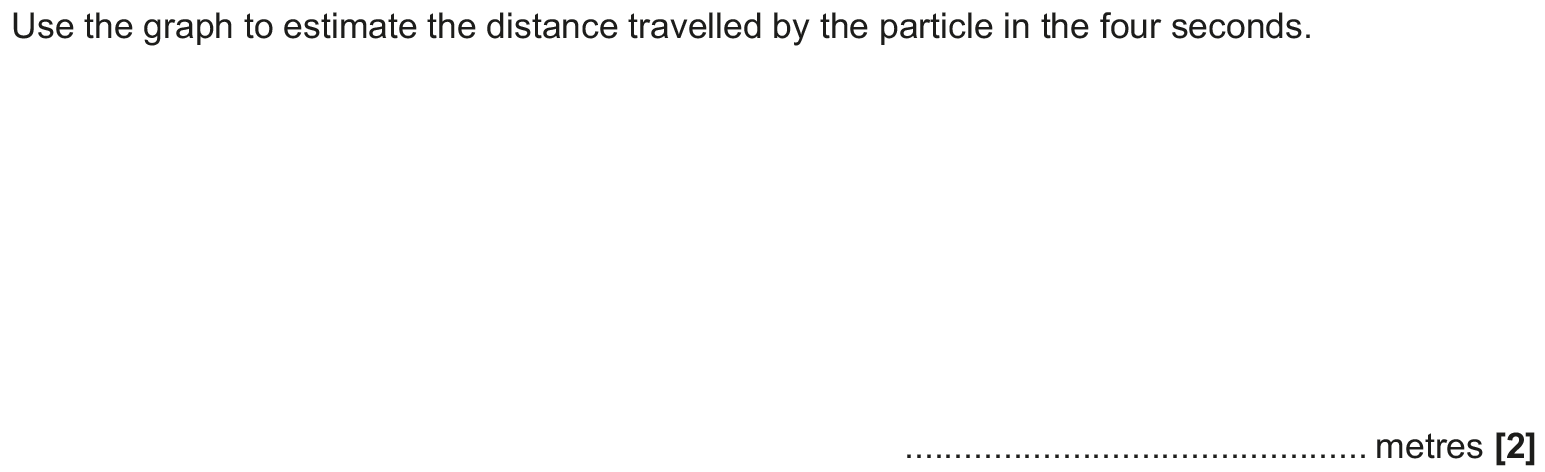 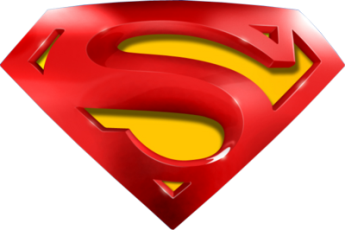 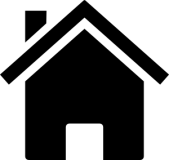 May 2017 1H Q20
Probability, Sets & Statistics
Time-Series
A
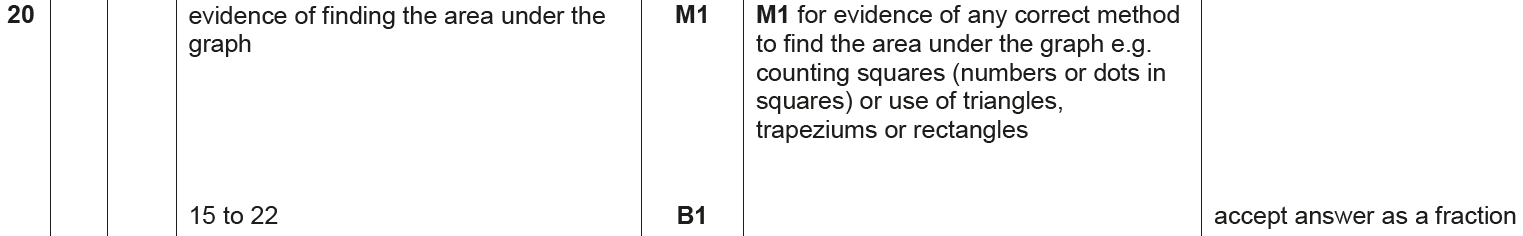 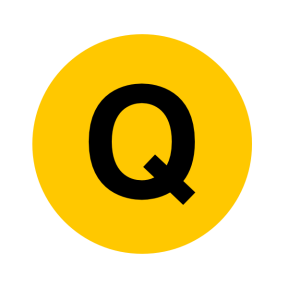 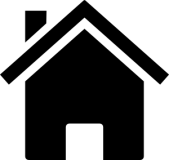 June 2017 2H Q2
Probability, Sets & Statistics
Time-Series
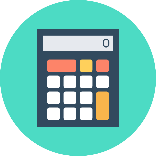 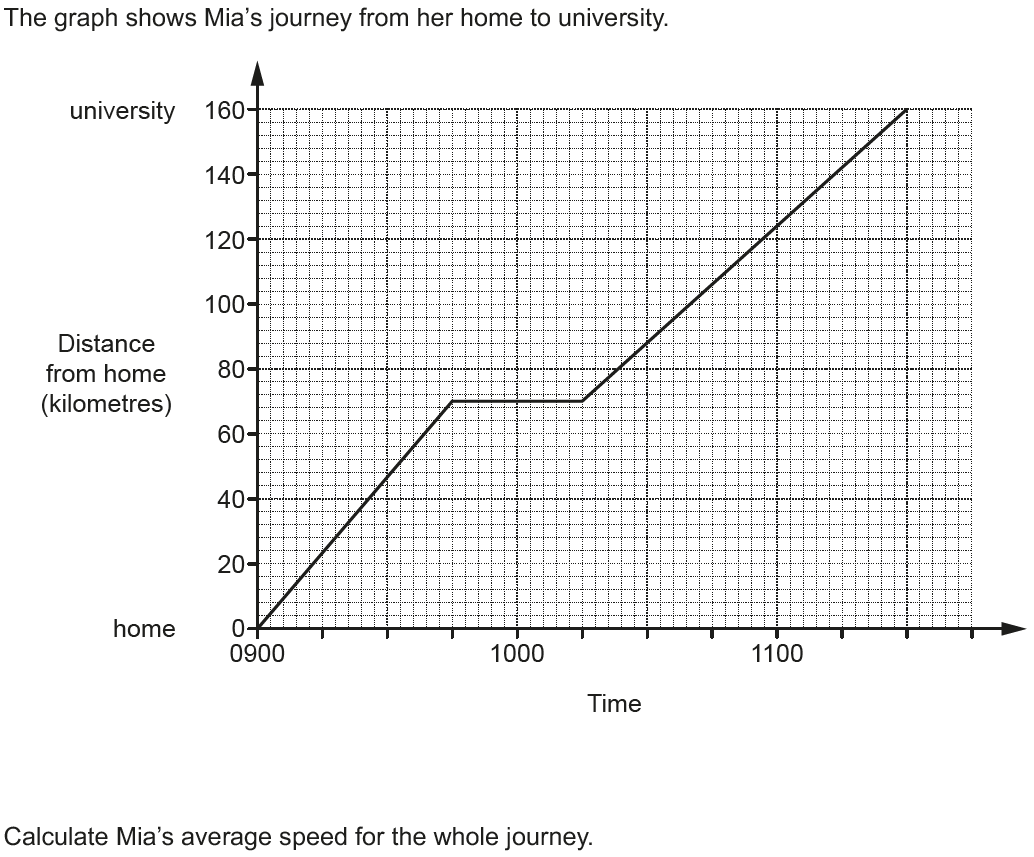 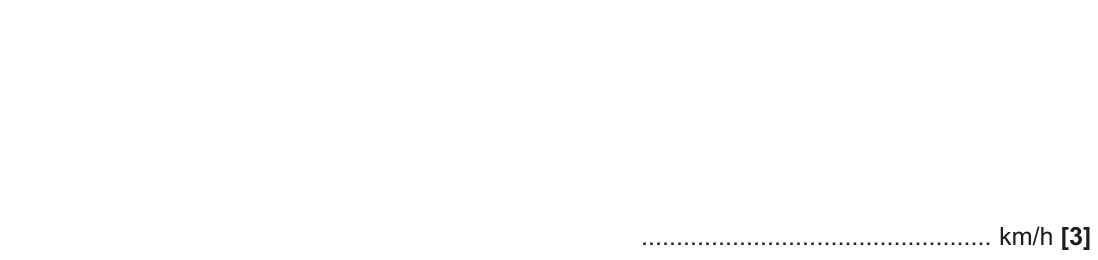 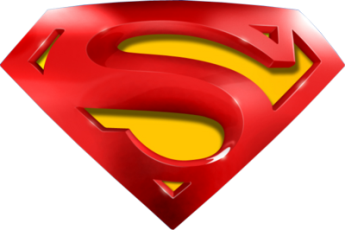 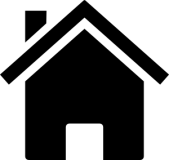 June 2017 2H Q2
Probability, Sets & Statistics
Time-Series
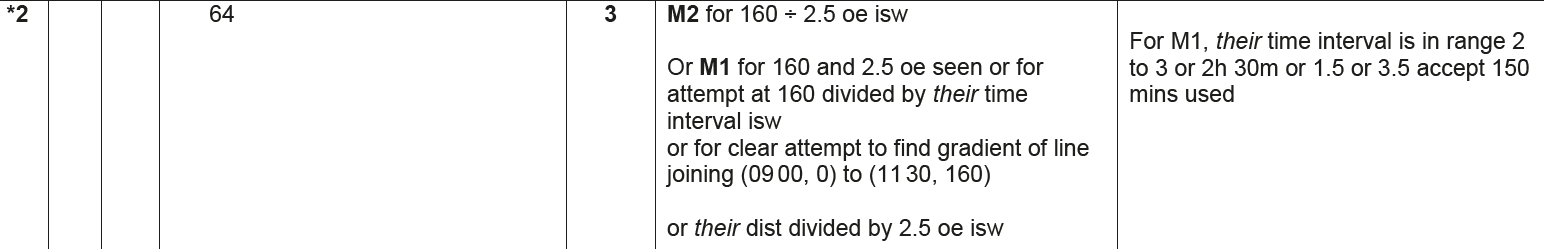 A
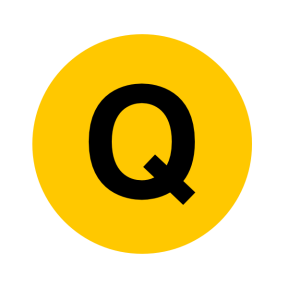 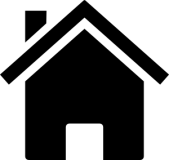 Nov 2017 2H Q13
Probability, Sets & Statistics
Time-Series
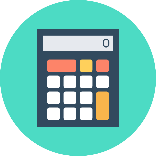 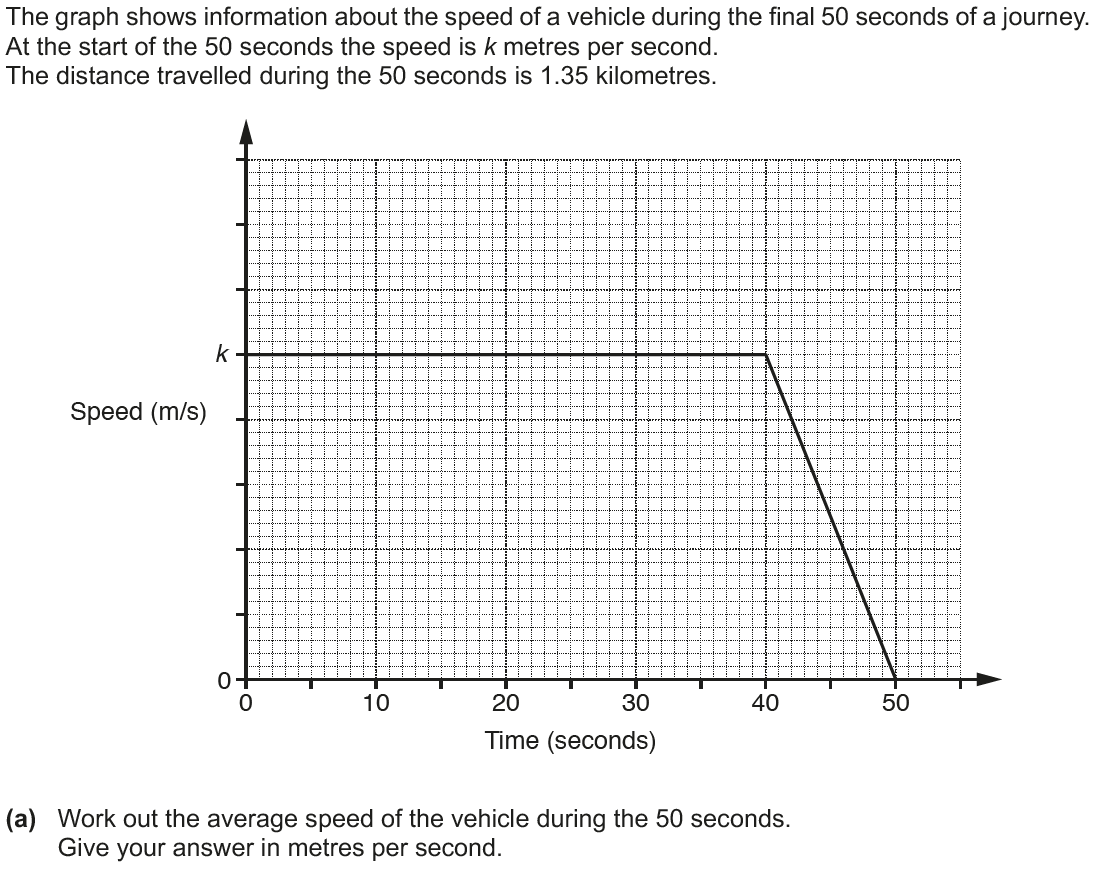 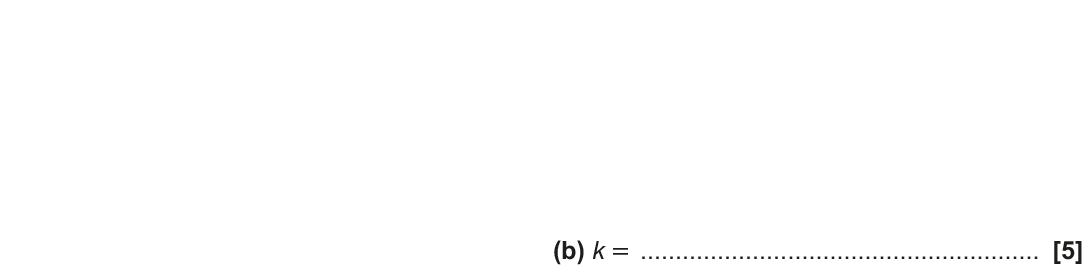 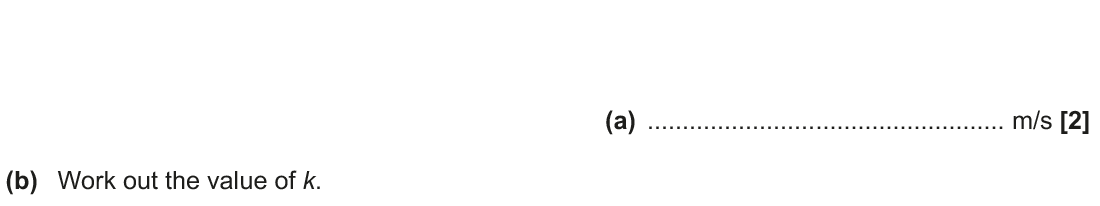 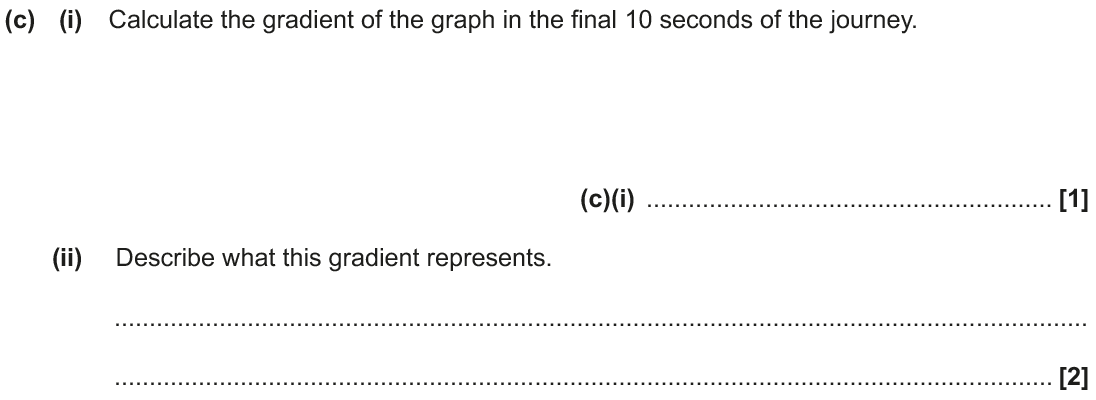 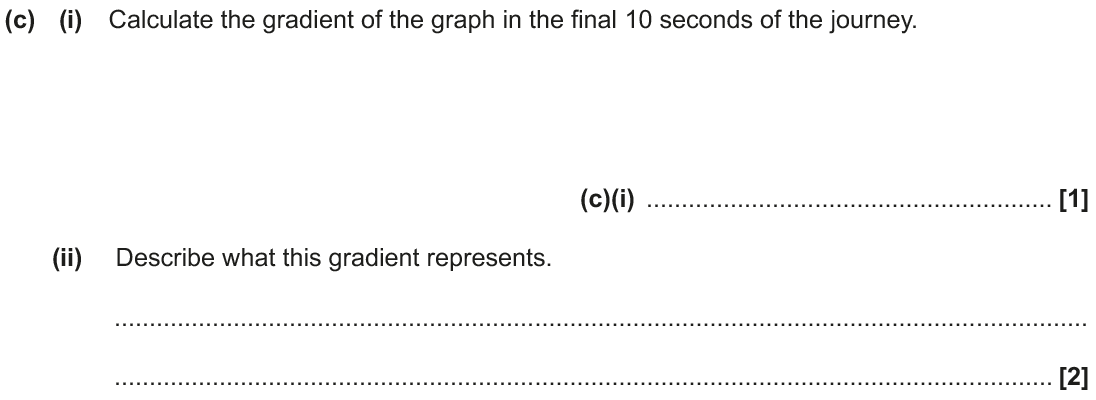 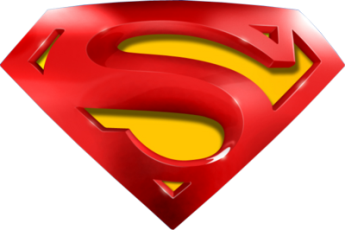 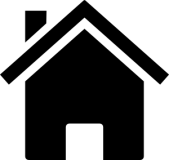 Nov 2017 2H Q13
Probability, Sets & Statistics
Time-Series
A
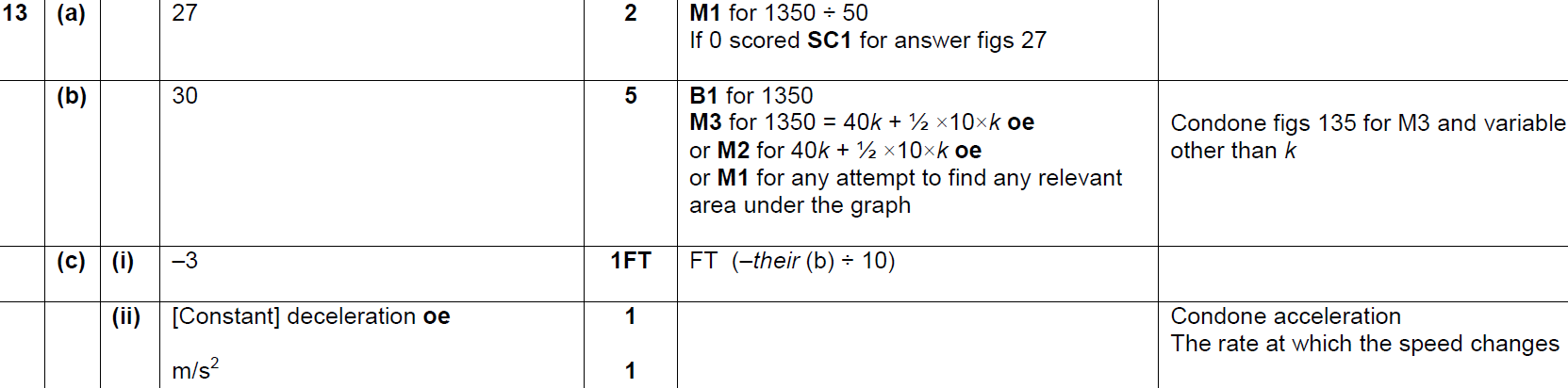 B
C (i)
C (ii)
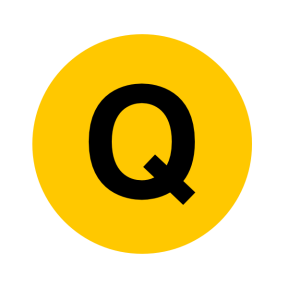 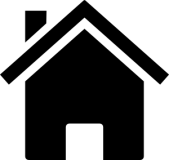 Nov 2017 3H Q10
Probability, Sets & Statistics
Time-Series
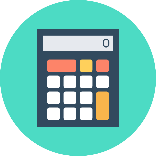 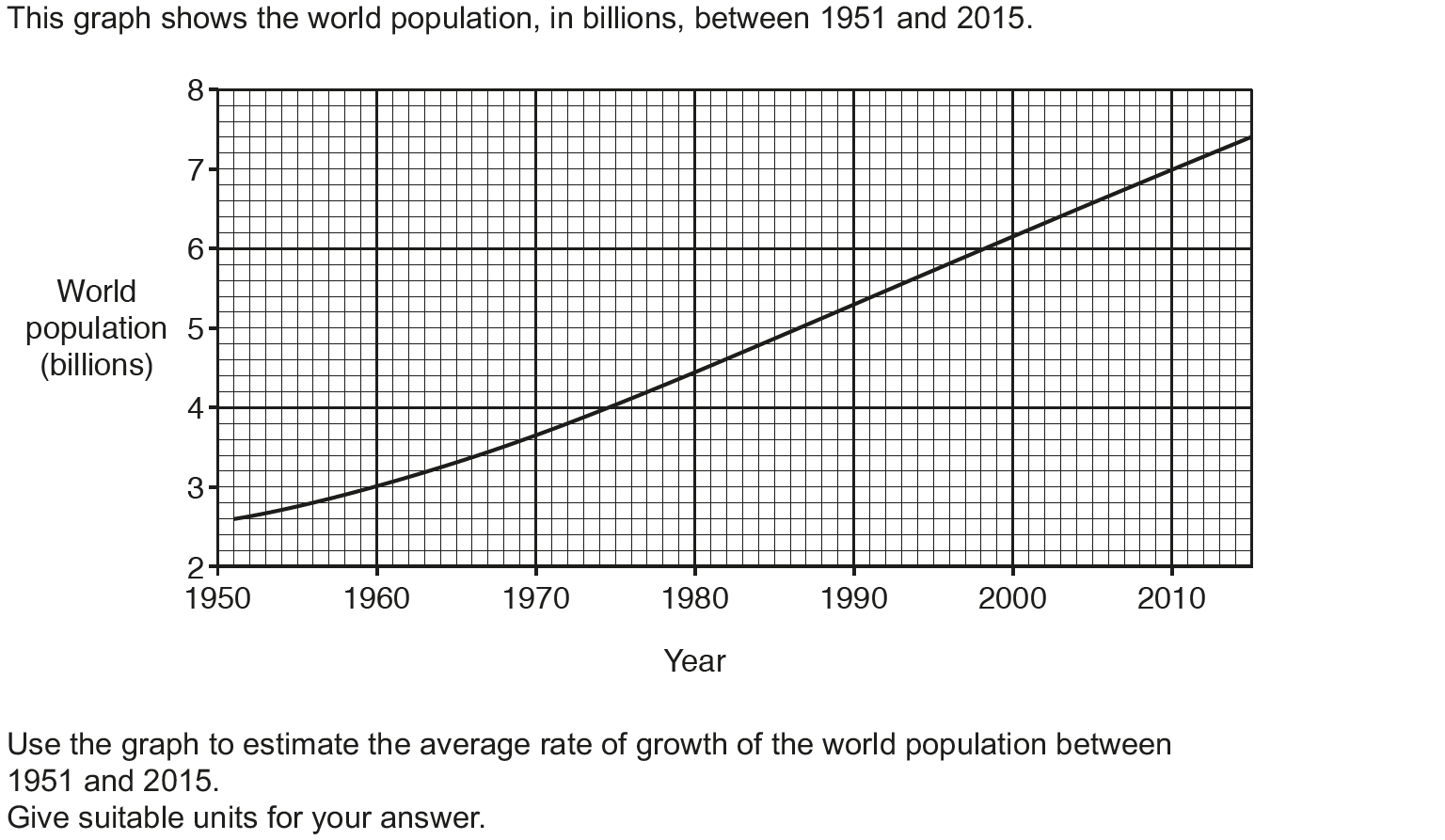 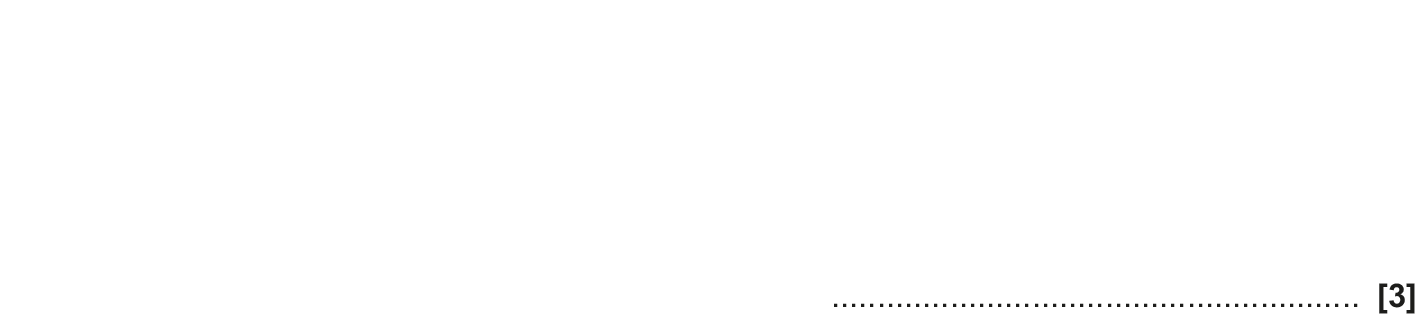 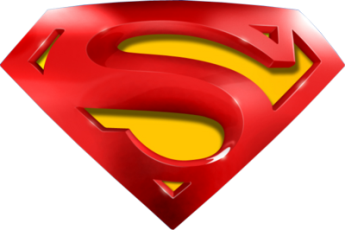 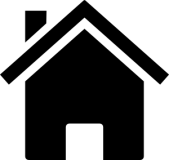 Nov 2017 3H Q10
Probability, Sets & Statistics
Time-Series
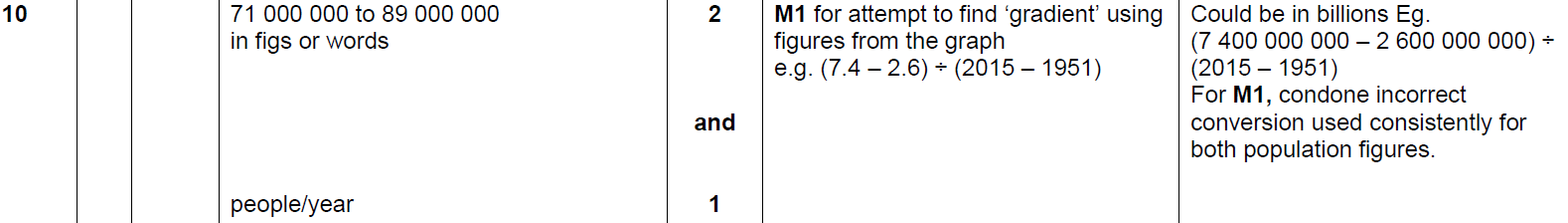 A
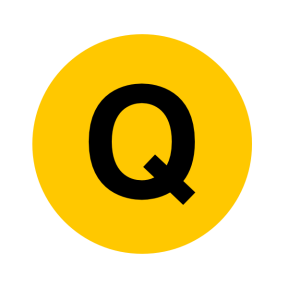 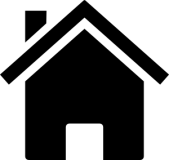 June 2018 3H Q8
Probability, Sets & Statistics
Time-Series
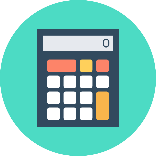 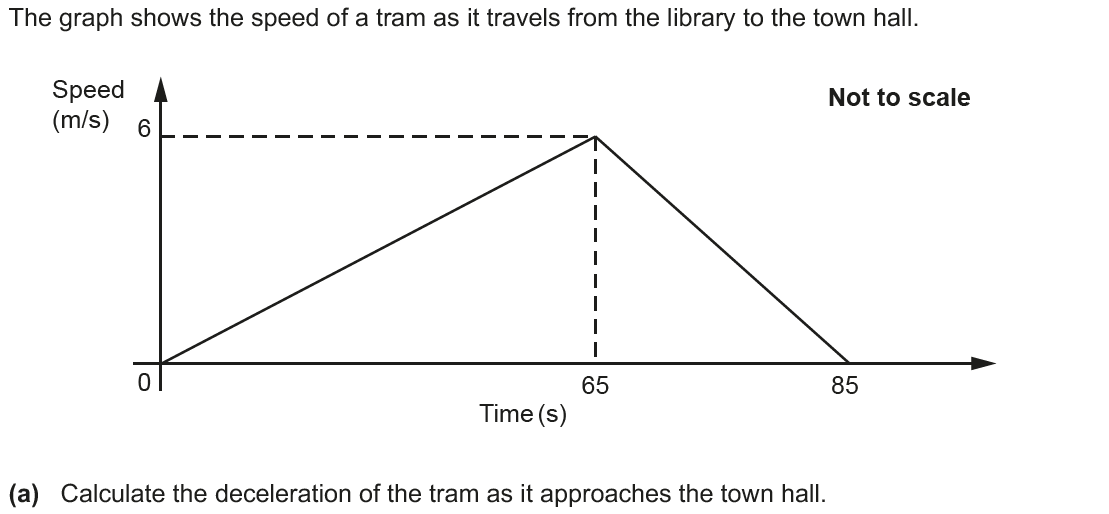 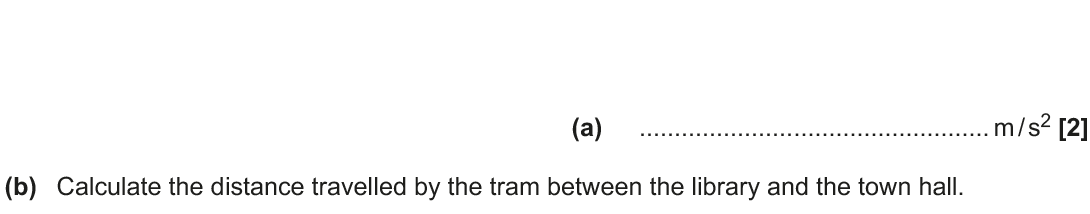 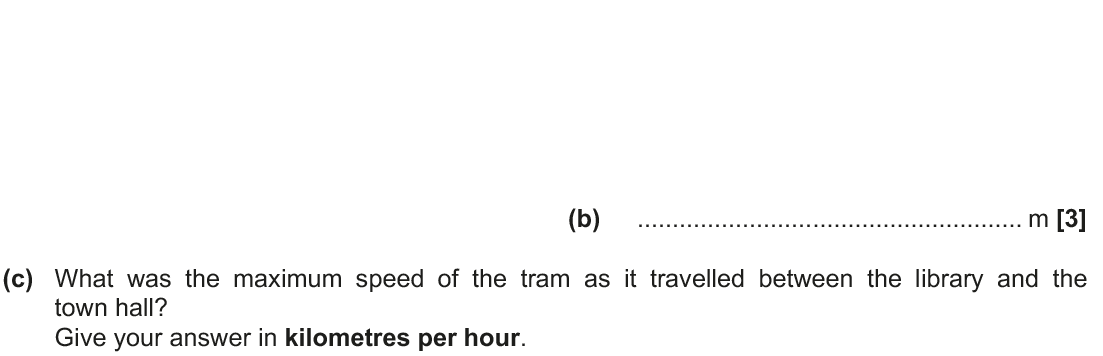 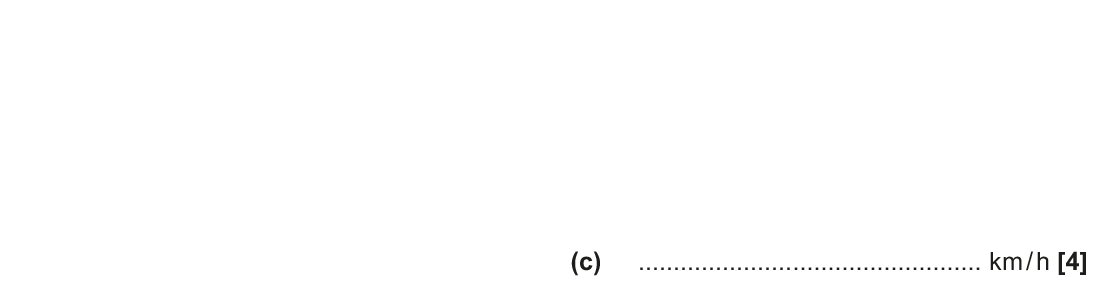 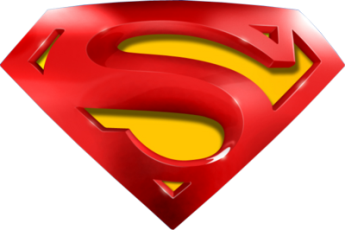 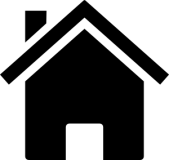 June 2018 3H Q8
Probability, Sets & Statistics
Time-Series
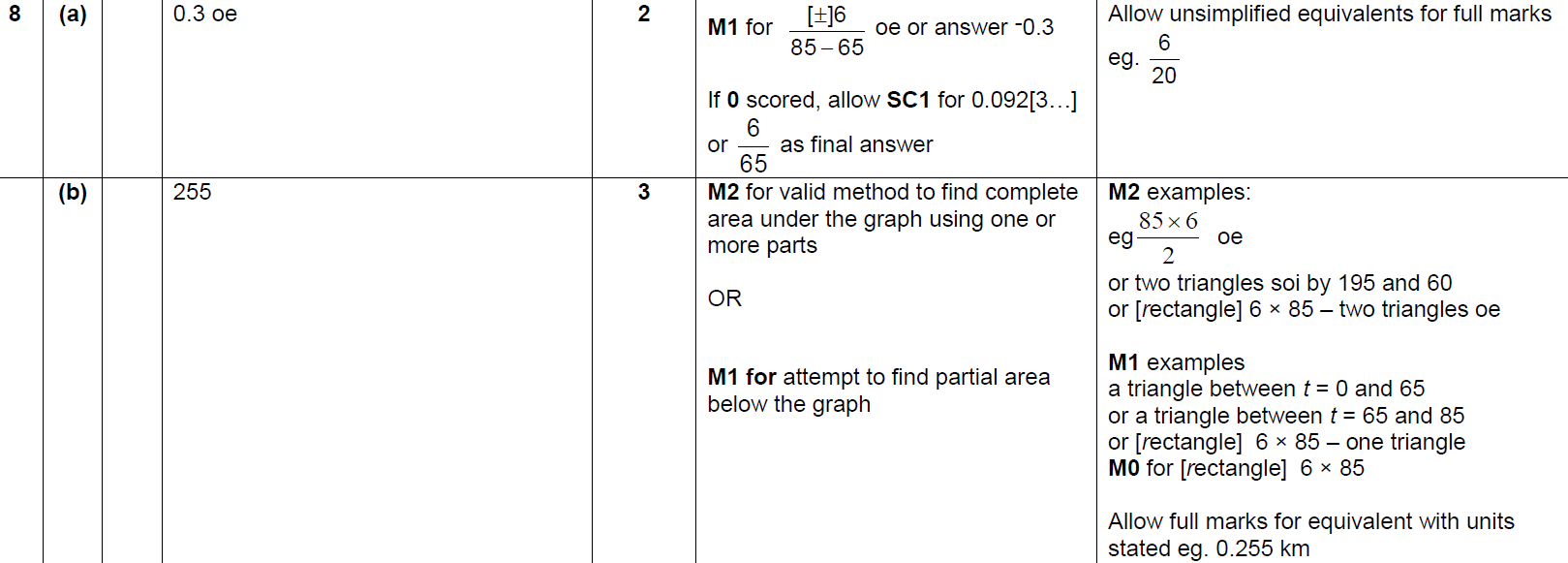 A
B
C
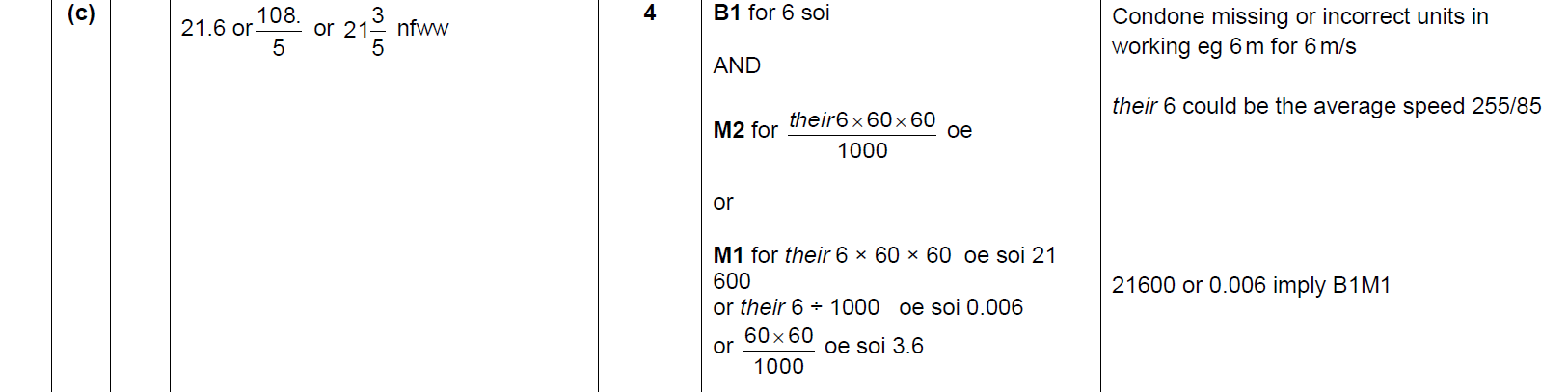 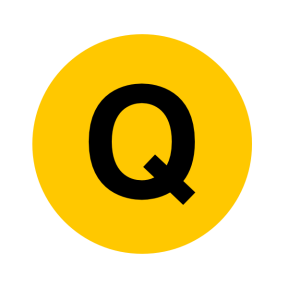 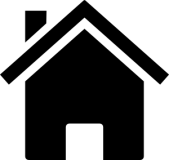 Nov 2018 3H Q8
Probability, Sets & Statistics
Time-Series
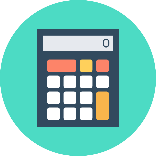 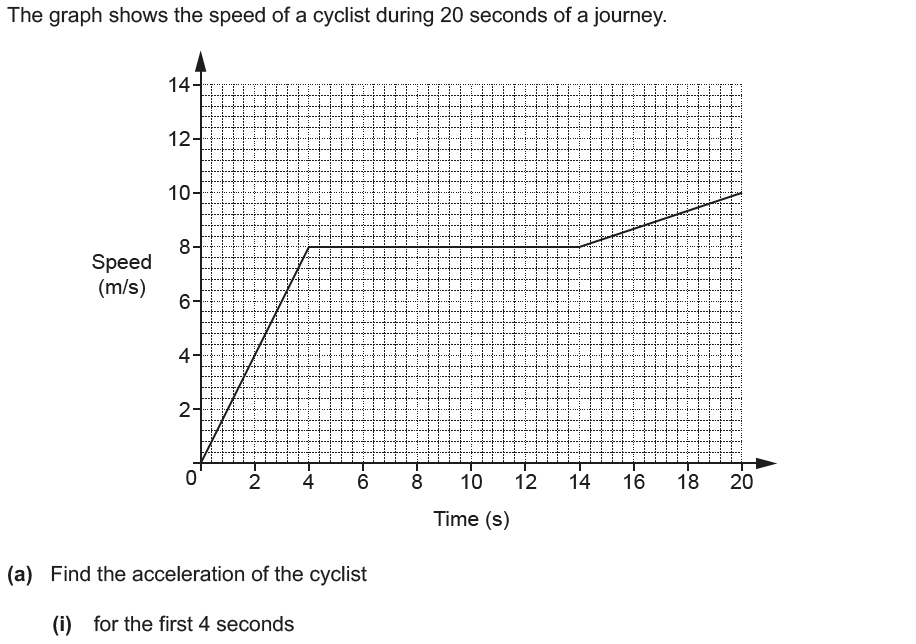 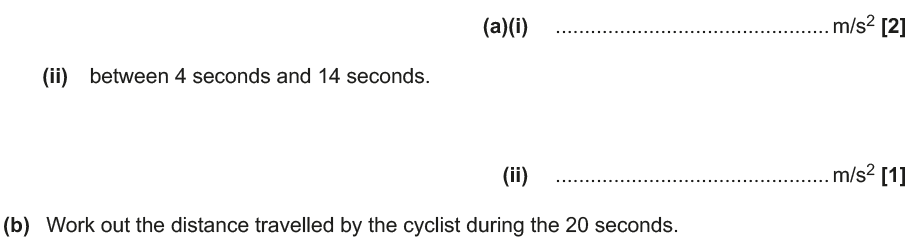 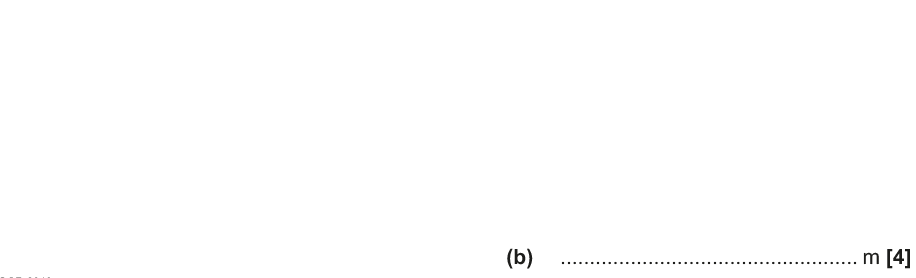 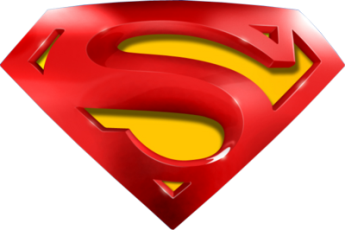 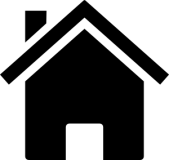 Nov 2018 3H Q8
Probability, Sets & Statistics
Time-Series
A (i)
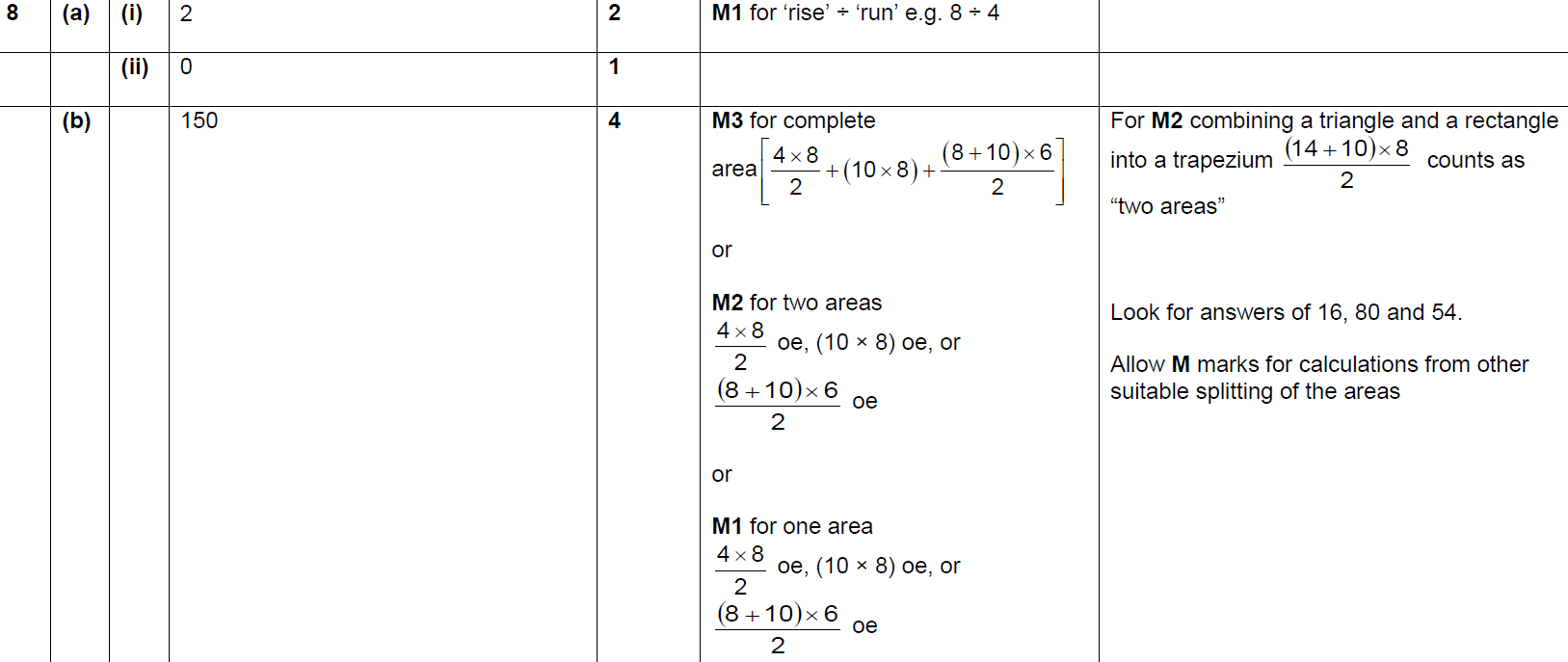 A (ii)
B
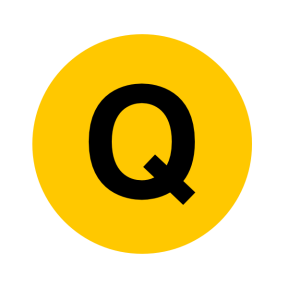 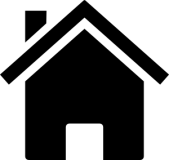 Probability, Sets & Statistics
Pie Charts
Pie Charts
June 2017 
3H Q3
Nov 2018 
3H Q1
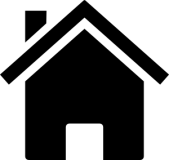 June 2017 3H Q3
Probability, Sets & Statistics
Pie Charts
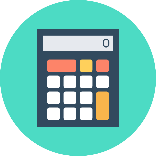 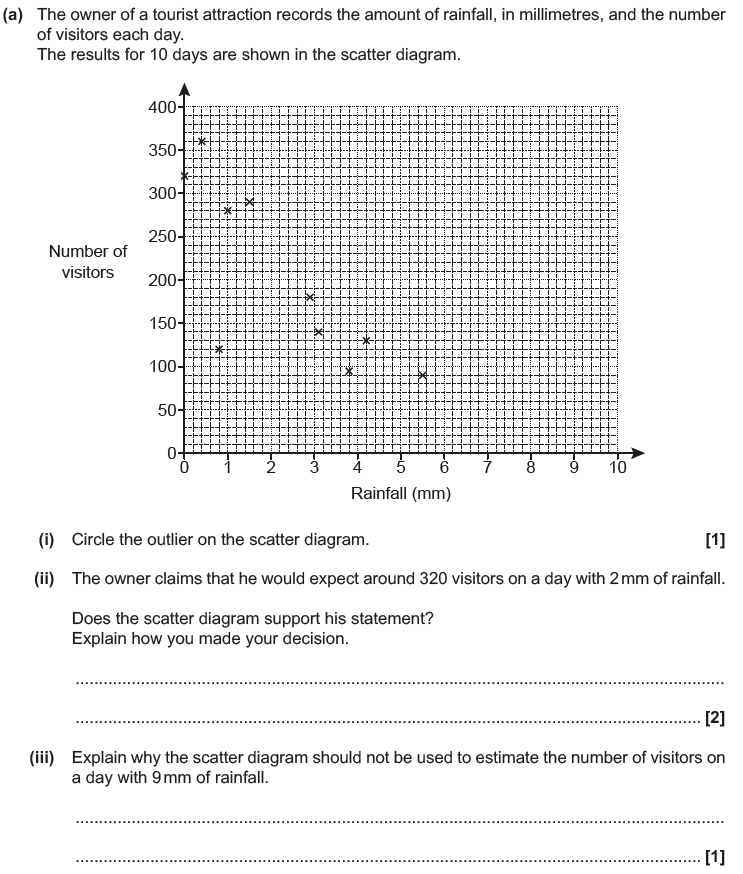 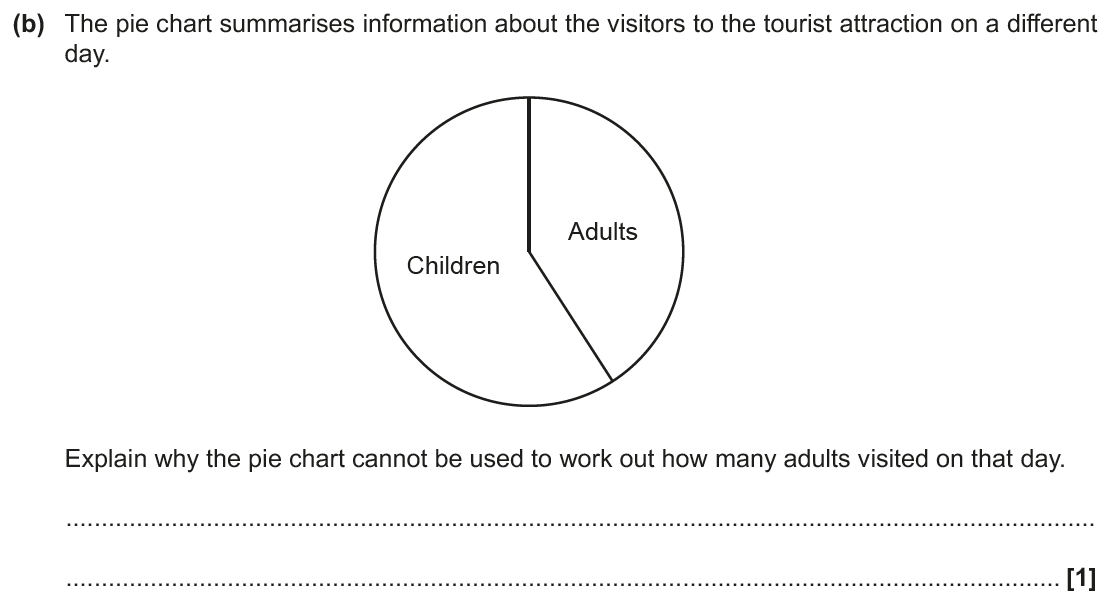 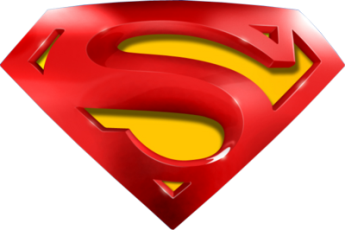 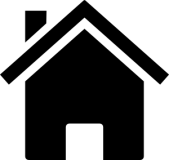 June 2017 3H Q3
Probability, Sets & Statistics
Pie Charts
A (i)
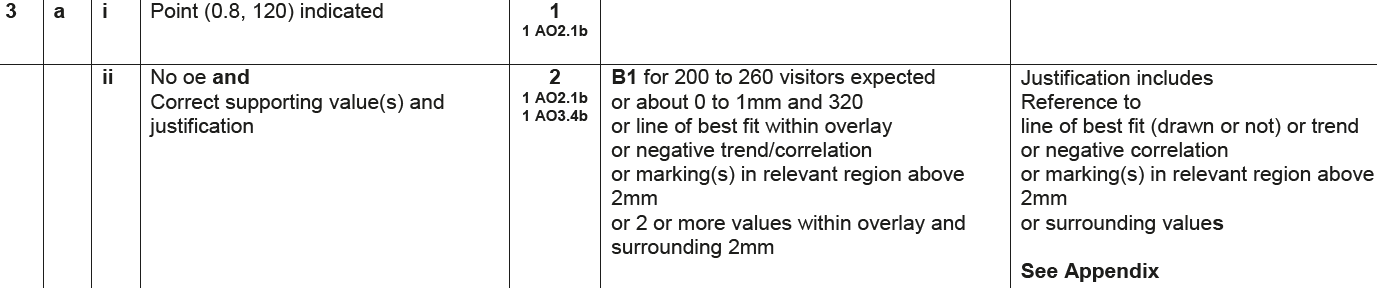 A (ii)
A (iii)
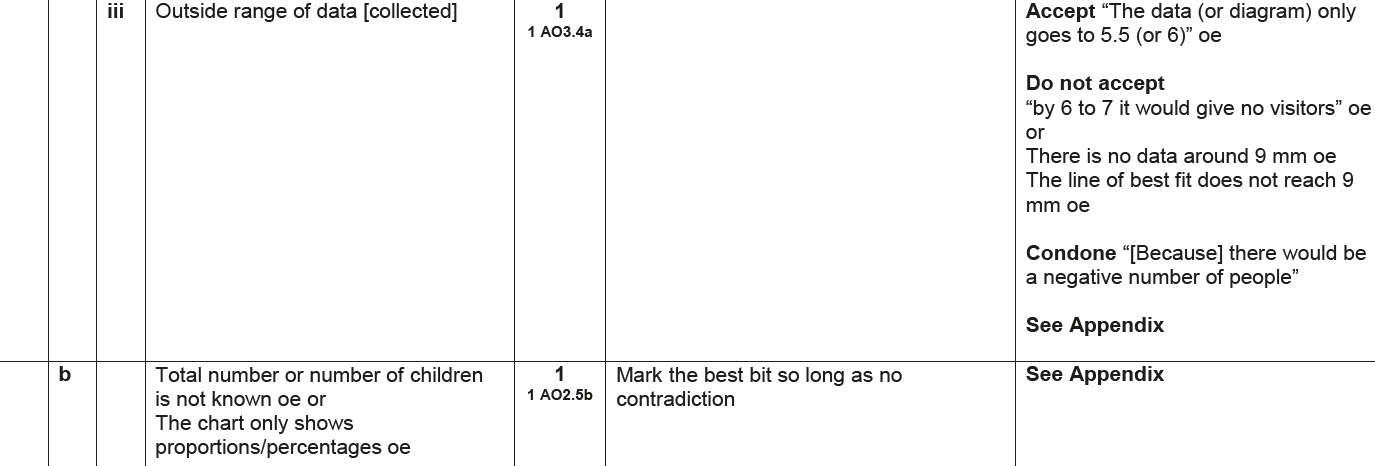 B
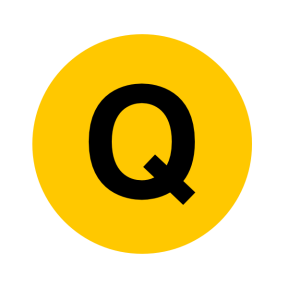 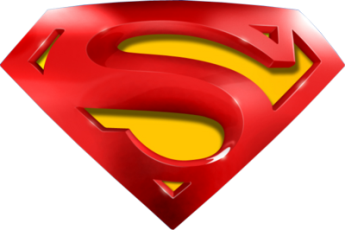 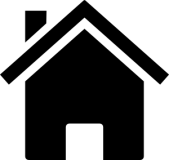 June 2017 3H Q3
Probability, Sets & Statistics
Pie Charts
A (ii) Exemplar responses
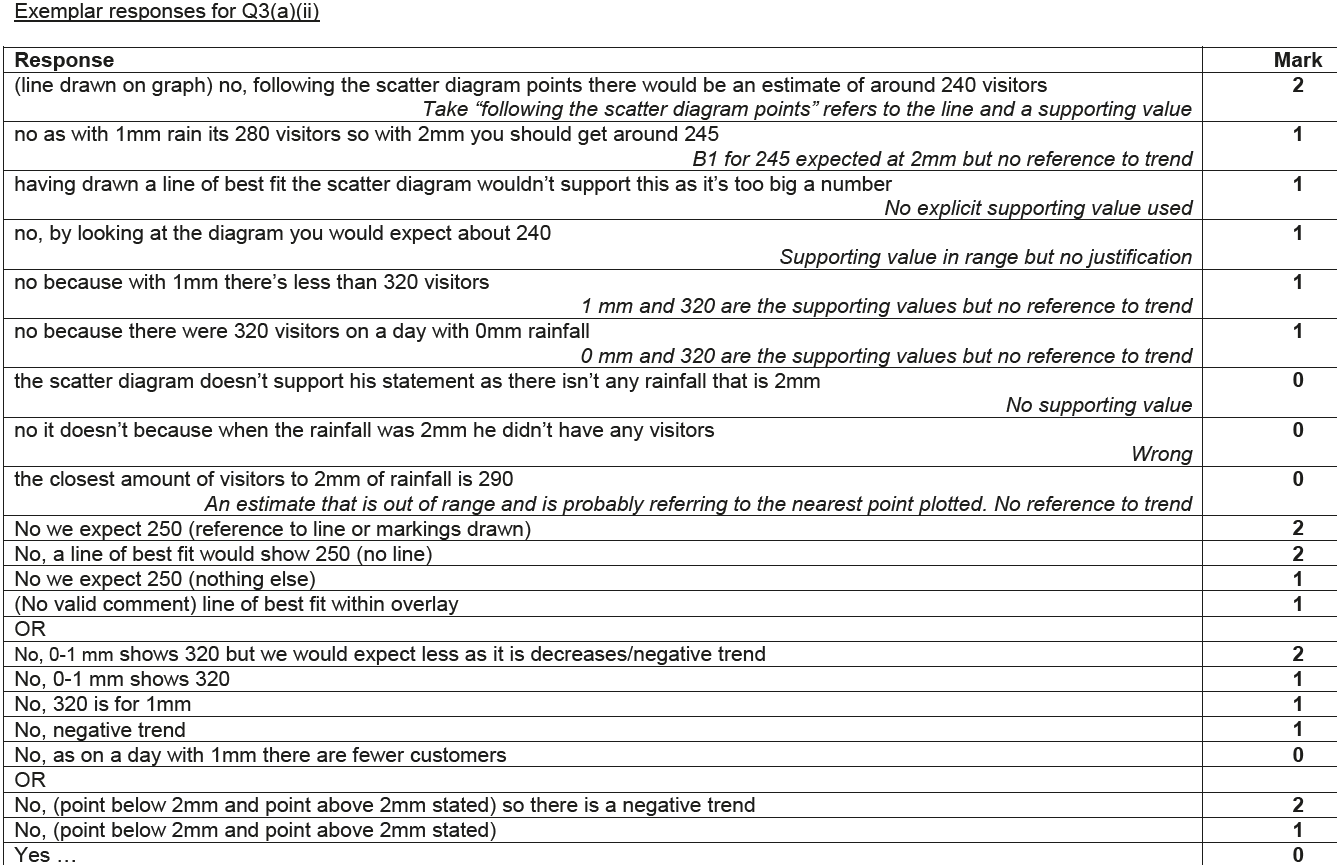 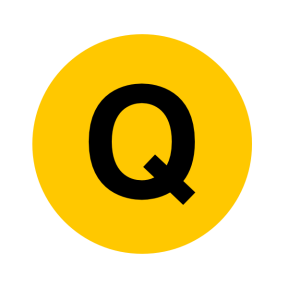 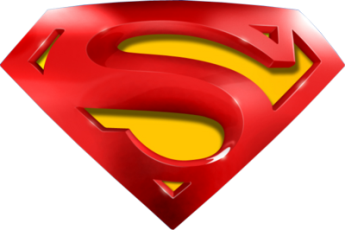 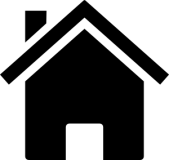 June 2017 3H Q3
Probability, Sets & Statistics
Pie Charts
A (iii) Exemplar responses
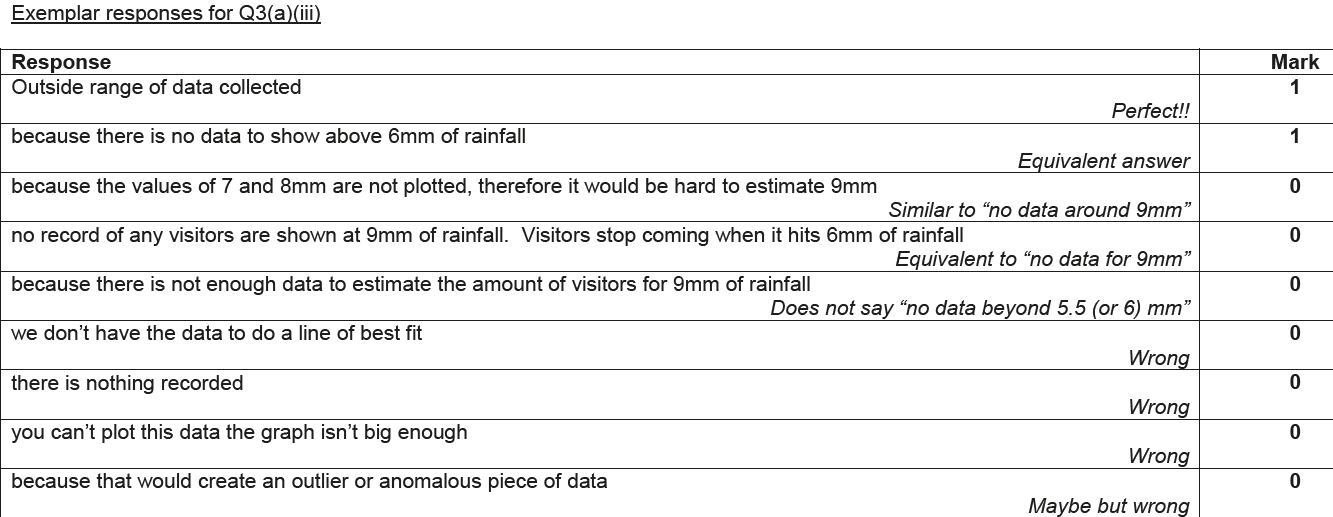 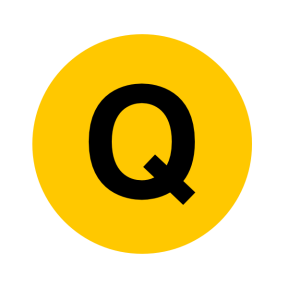 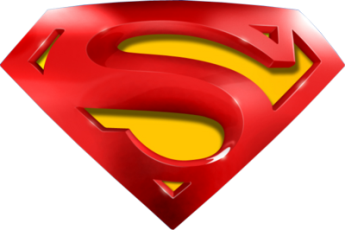 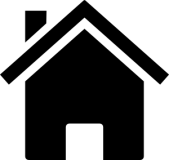 June 2017 3H Q3
Probability, Sets & Statistics
Pie Charts
B Exemplar responses
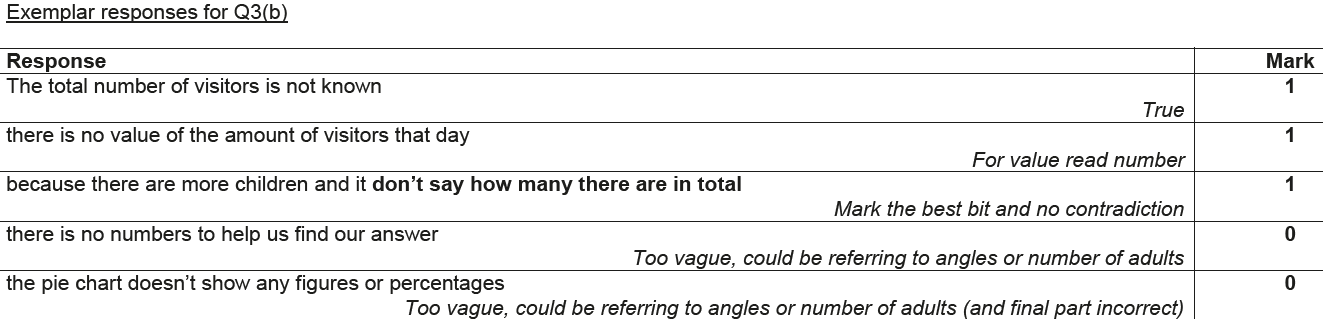 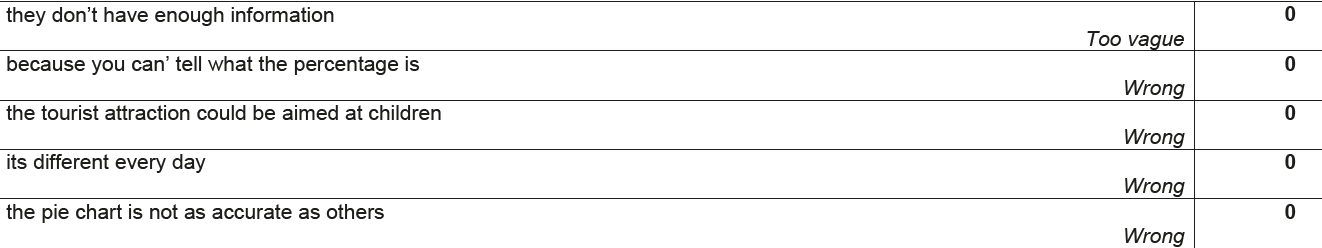 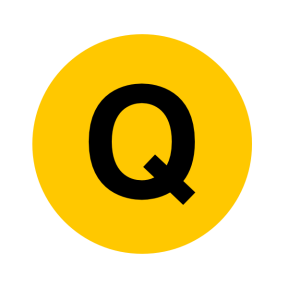 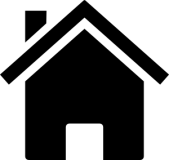 Nov 2018 3H Q1
Probability, Sets & Statistics
Pie Charts
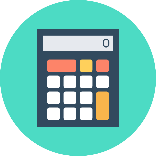 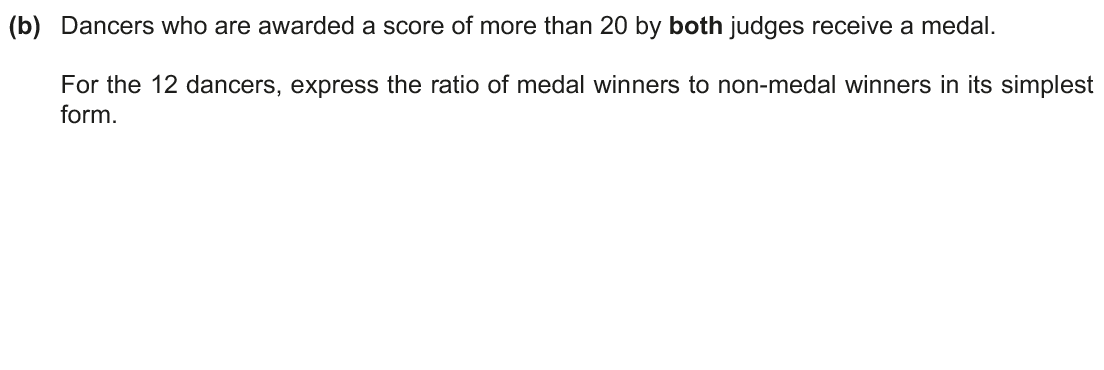 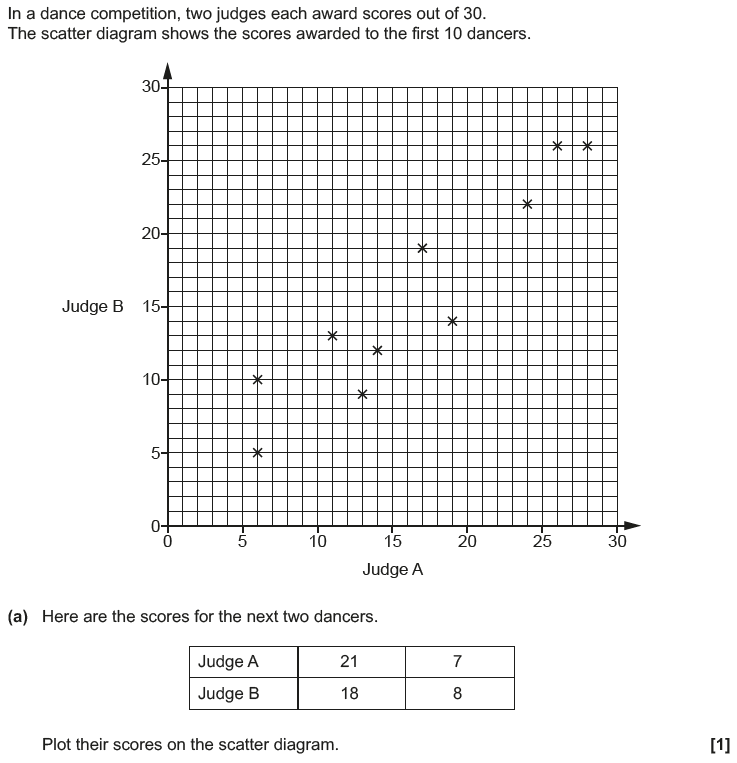 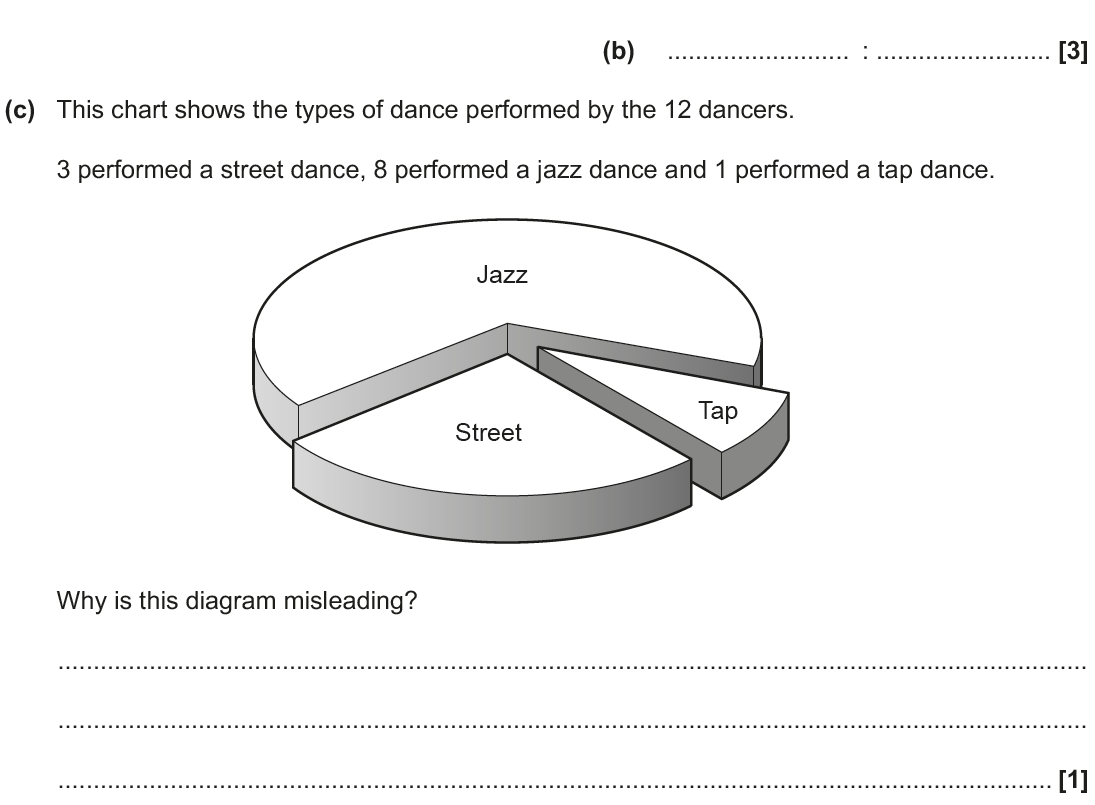 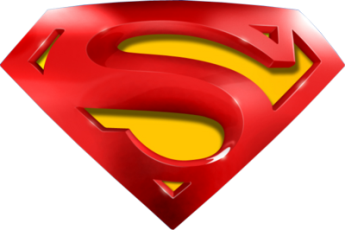 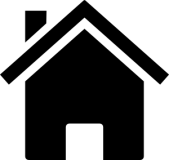 Nov 2018 3H Q1
Probability, Sets & Statistics
Pie Charts
A
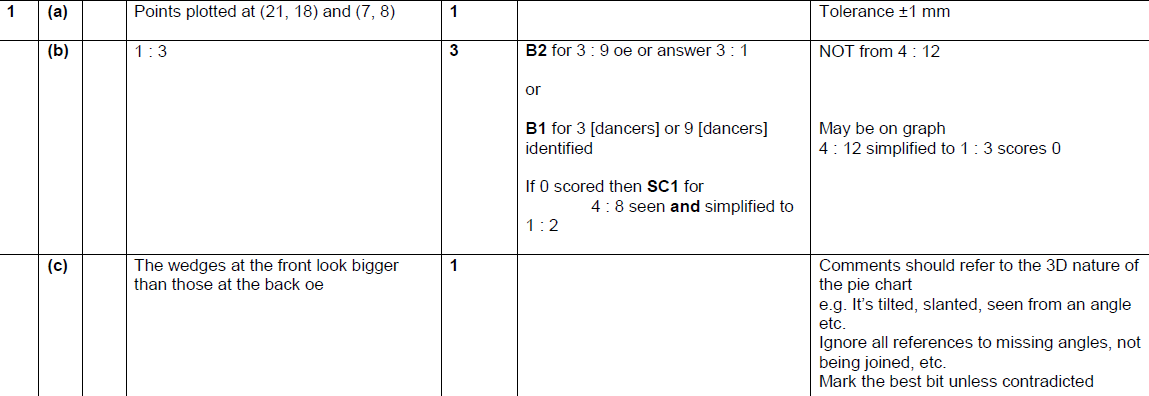 B
C
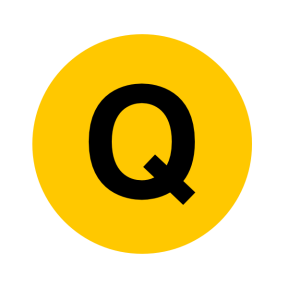 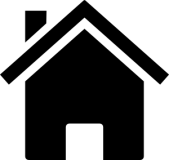 Probability, Sets & Statistics
Scatter Diagrams & Correlation
Scatter Diagrams & Correlation
June 2017
3H Q3
SAM
3H Q6
Nov 2017
1H Q4
Practice
2H Q7
May 2017
1H Q4
Nov 2017
3H Q1
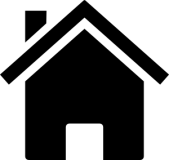 SAM 3H Q6
Probability, Sets & Statistics
Scatter Diagrams & Correlation
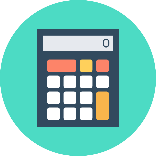 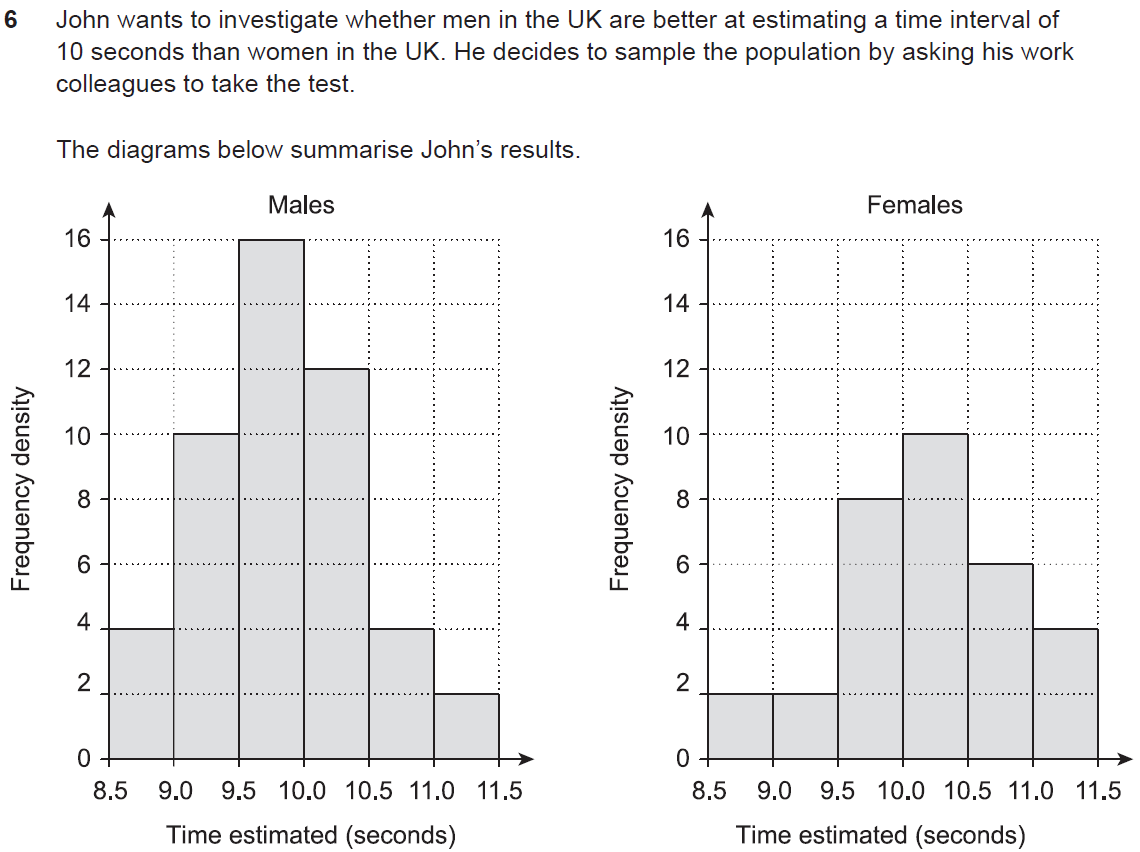 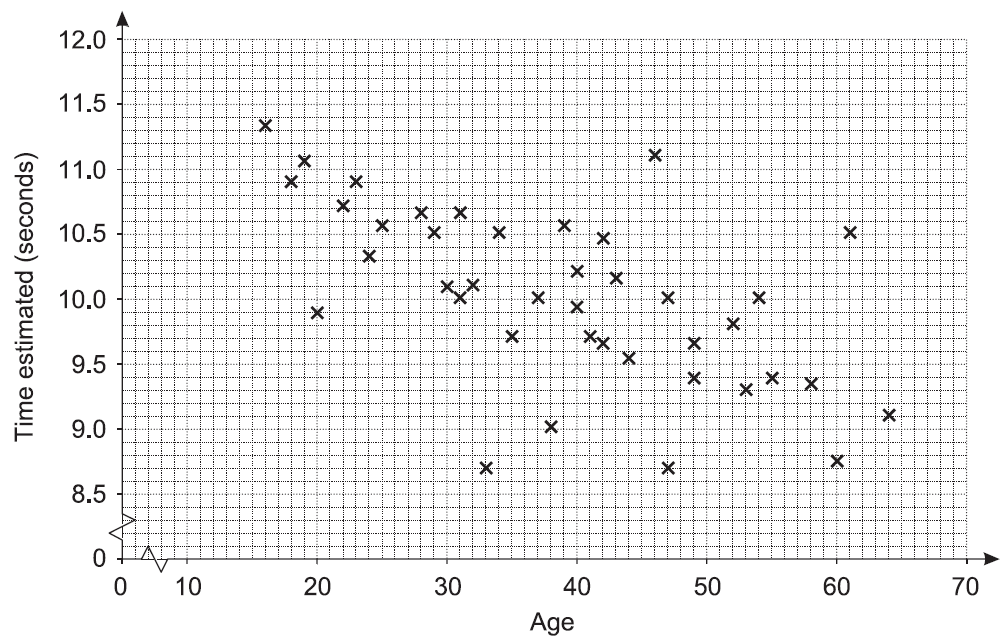 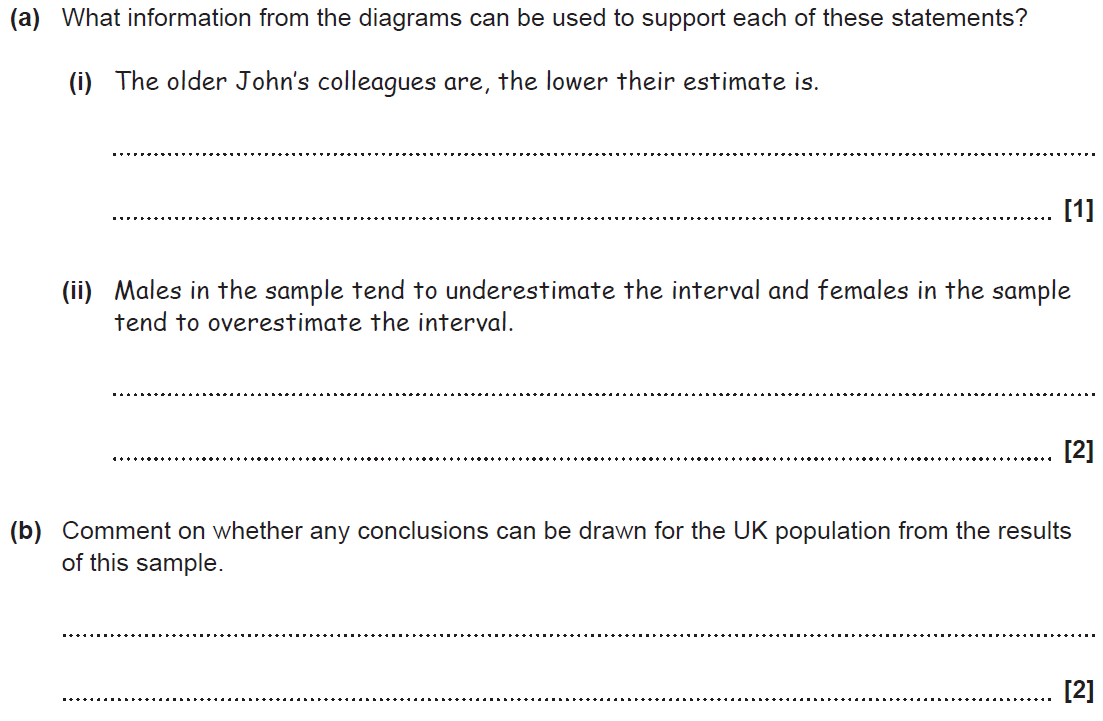 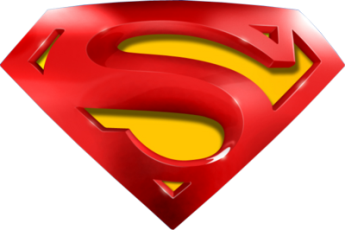 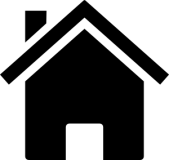 SAM 3H Q6
Probability, Sets & Statistics
Scatter Diagrams & Correlation
A (i)
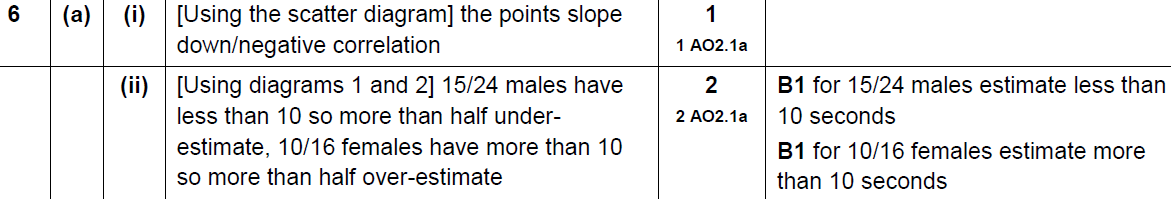 A (ii)
B
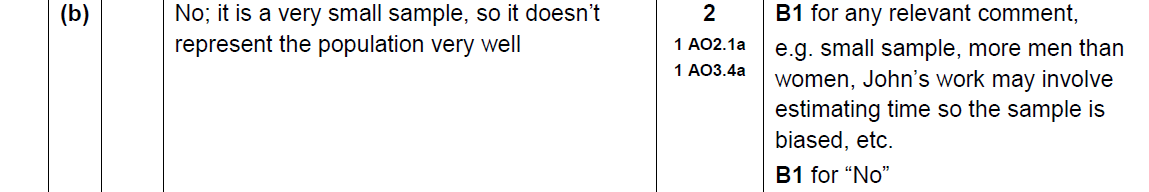 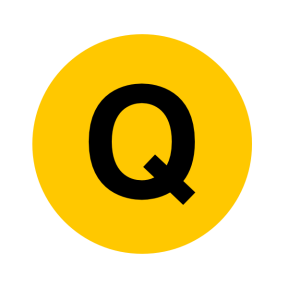 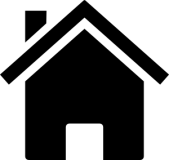 Practice 2H Q7
Probability, Sets & Statistics
Scatter Diagrams & Correlation
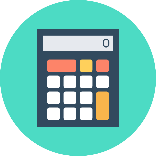 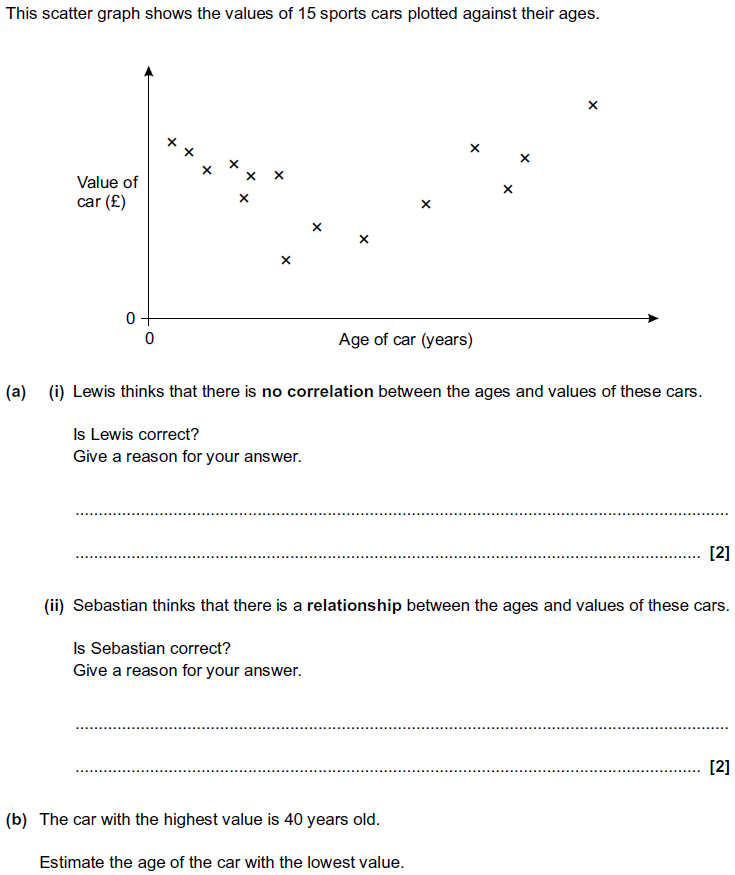 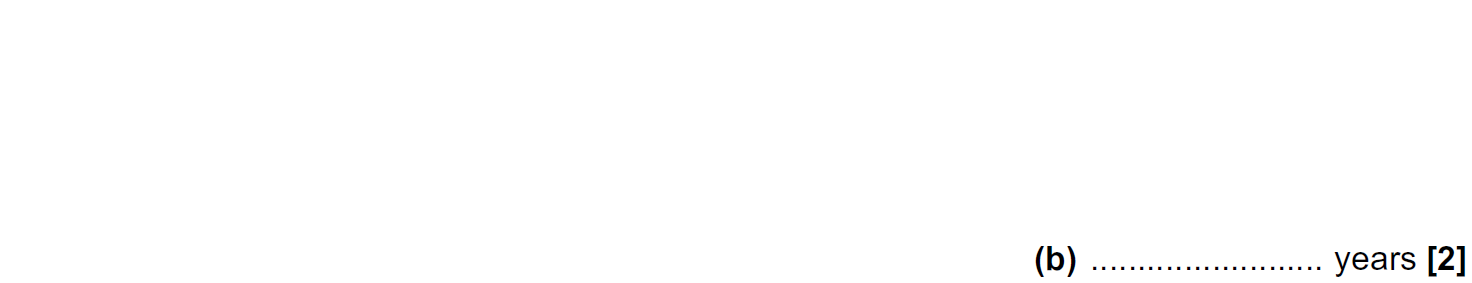 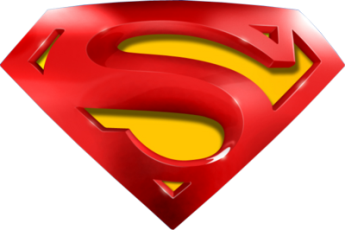 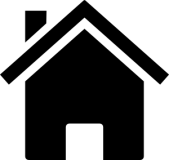 Practice 2H Q7
Probability, Sets & Statistics
Scatter Diagrams & Correlation
A (i)
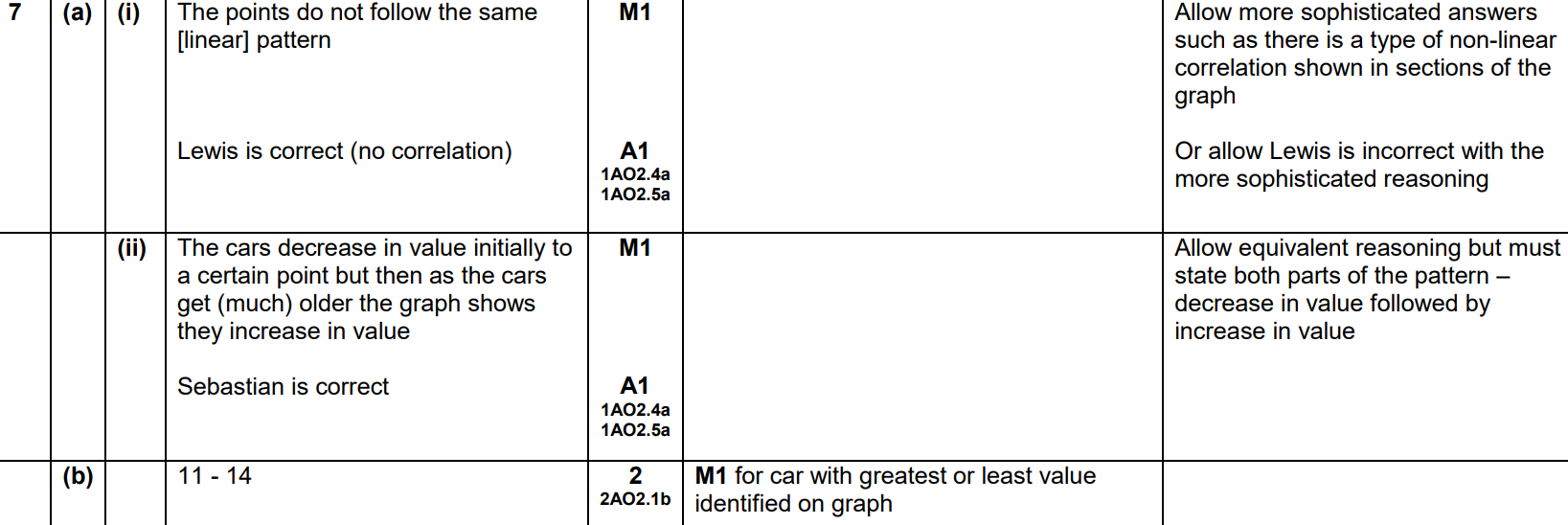 A (ii)
B
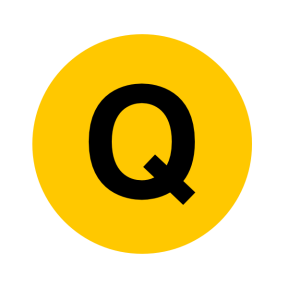 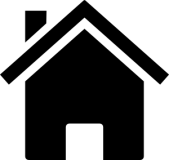 June 2017 3H Q3
Probability, Sets & Statistics
Scatter Diagrams & Correlation
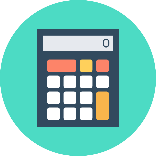 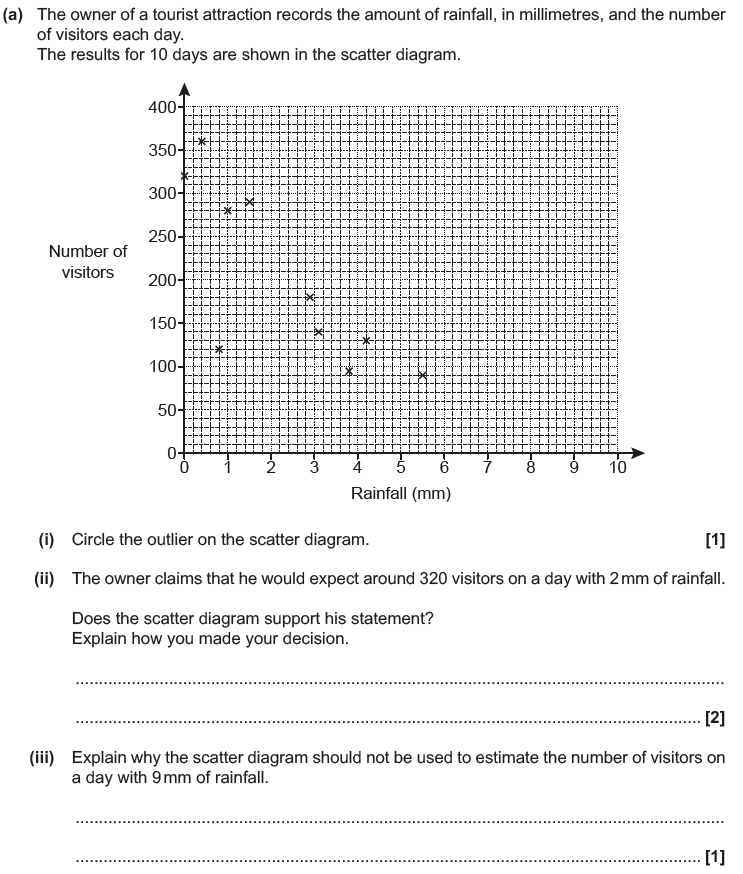 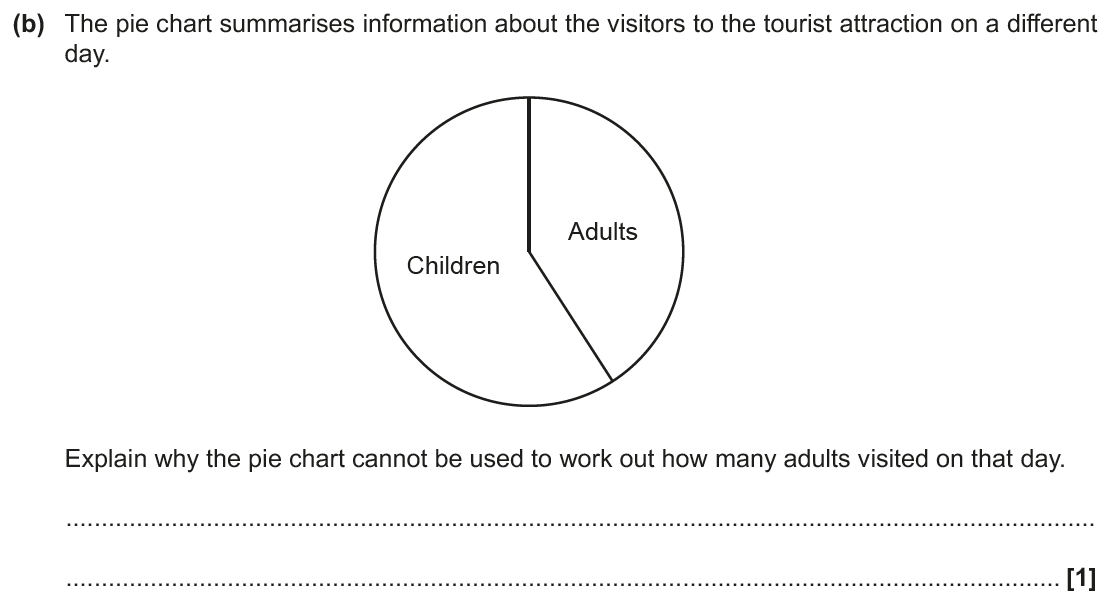 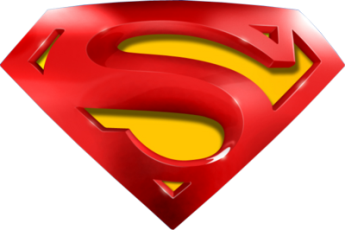 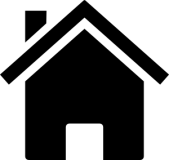 June 2017 3H Q3
Probability, Sets & Statistics
Scatter Diagrams & Correlation
A (i)
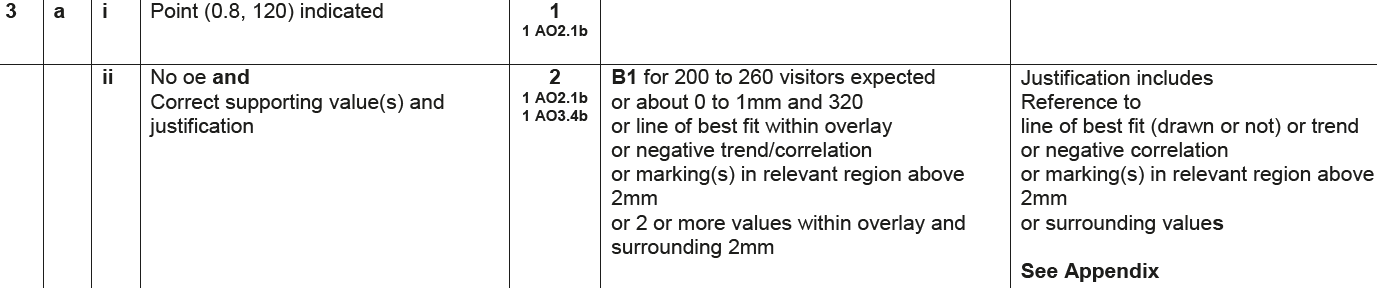 A (ii)
A (iii)
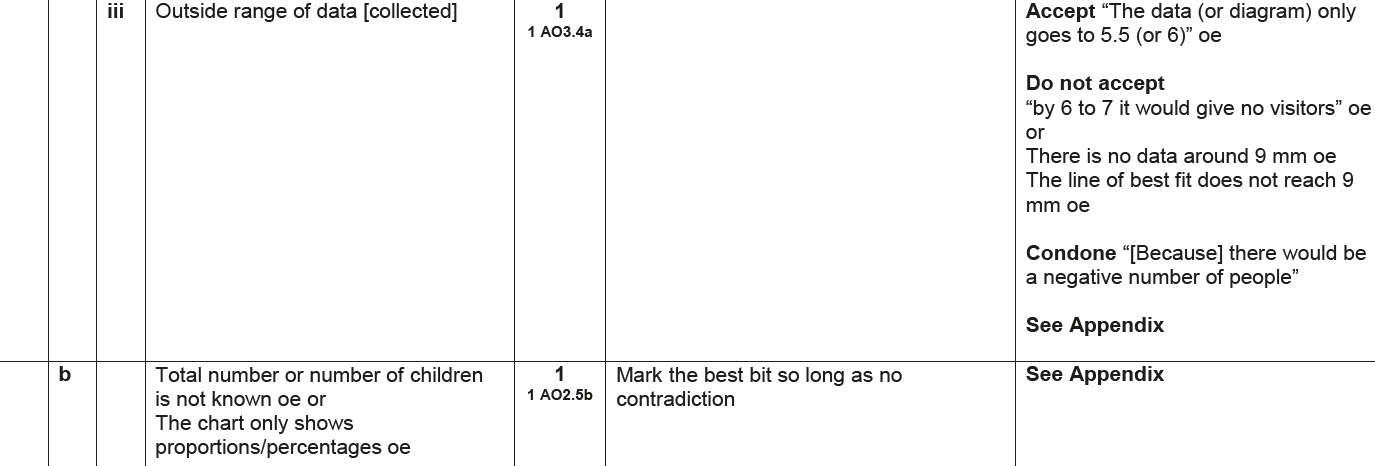 B
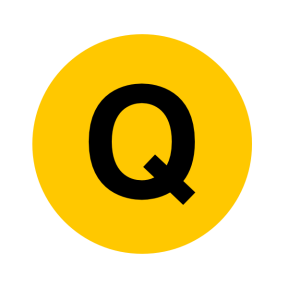 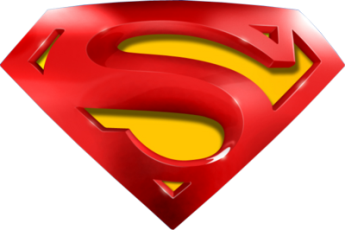 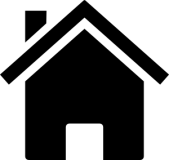 June 2017 3H Q3
Probability, Sets & Statistics
Scatter Diagrams & Correlation
A (ii) Exemplar responses
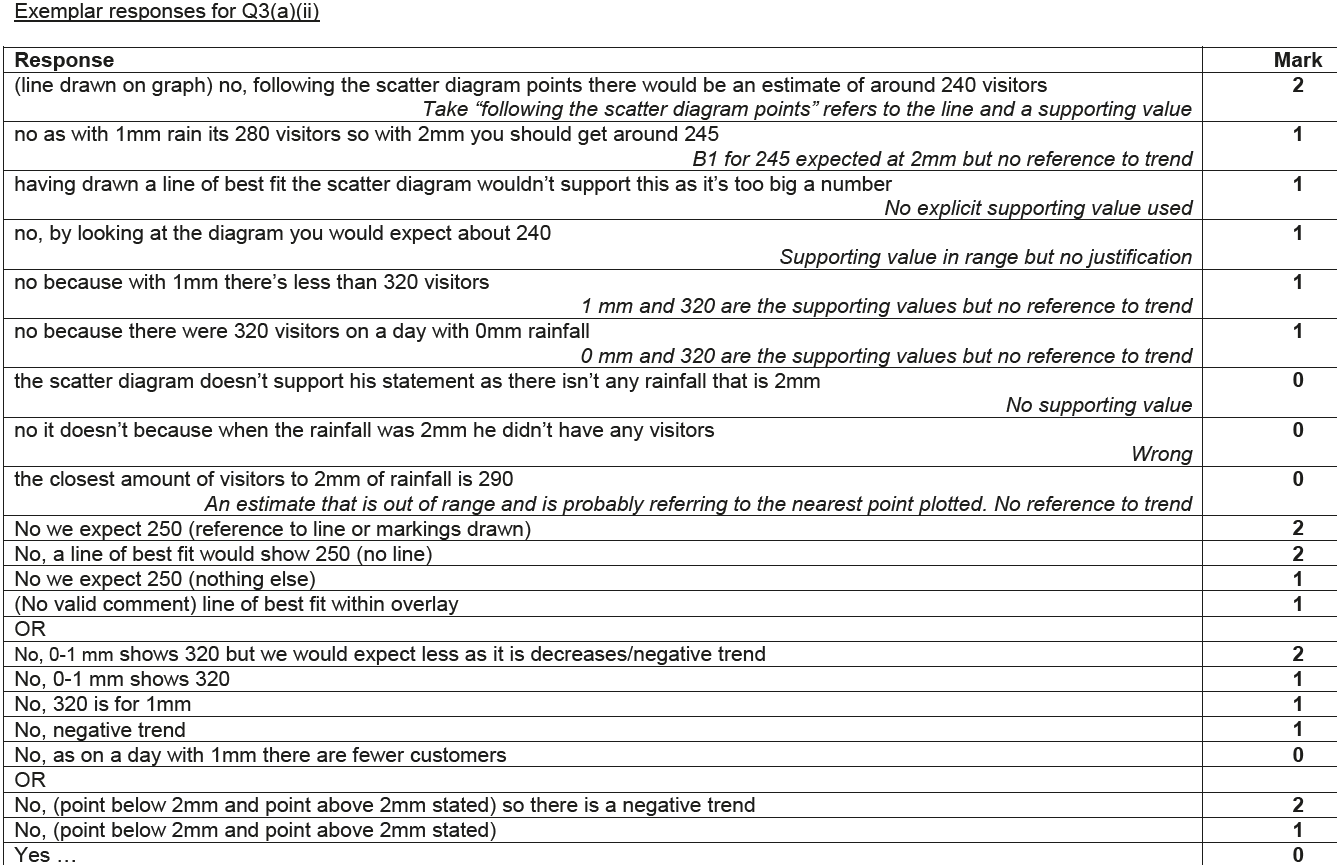 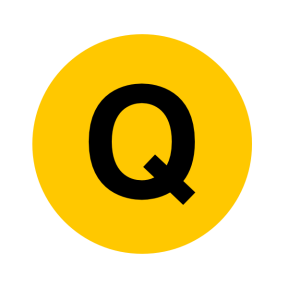 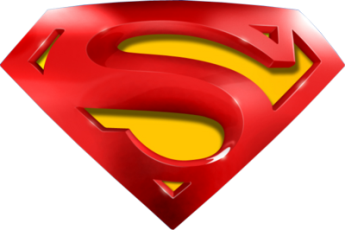 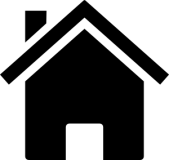 June 2017 3H Q3
Probability, Sets & Statistics
Scatter Diagrams & Correlation
A (iii) Exemplar responses
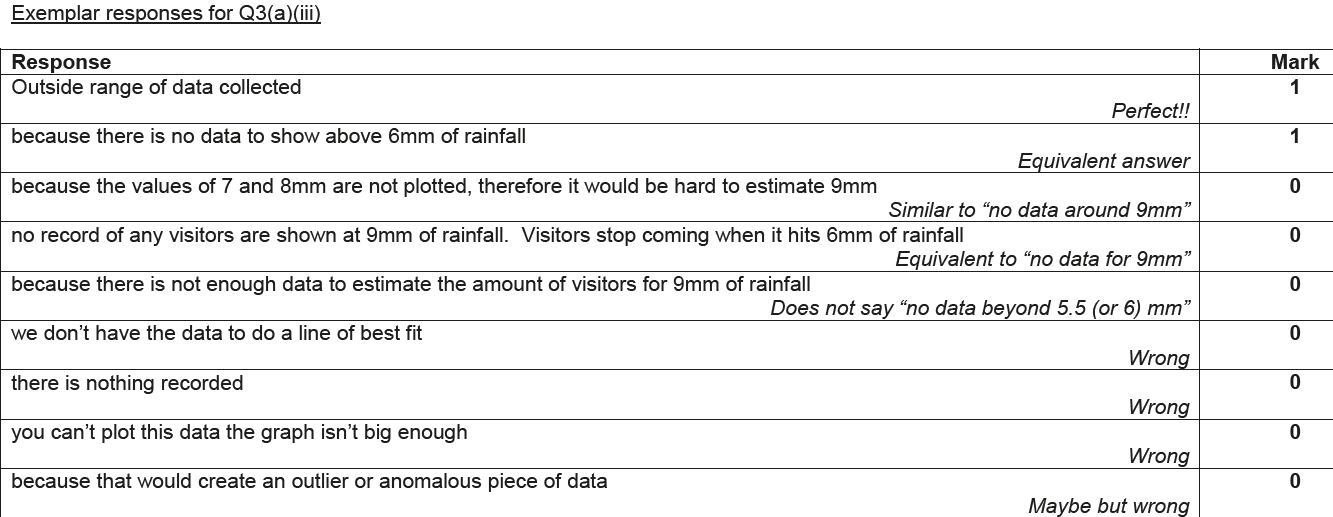 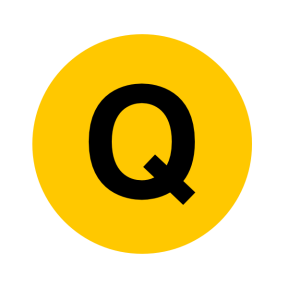 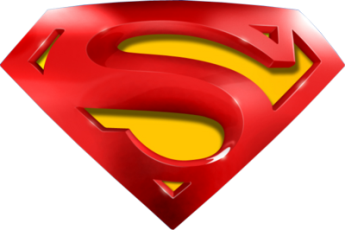 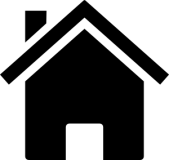 June 2017 3H Q3
Probability, Sets & Statistics
Scatter Diagrams & Correlation
B Exemplar responses
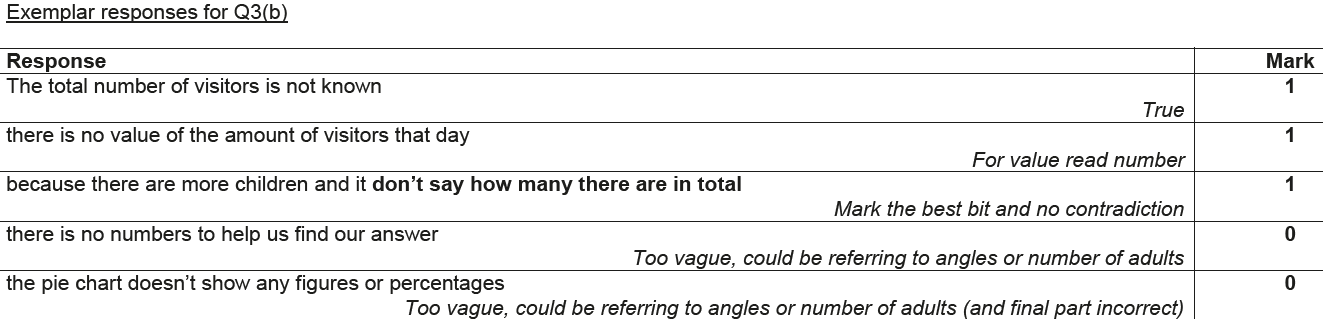 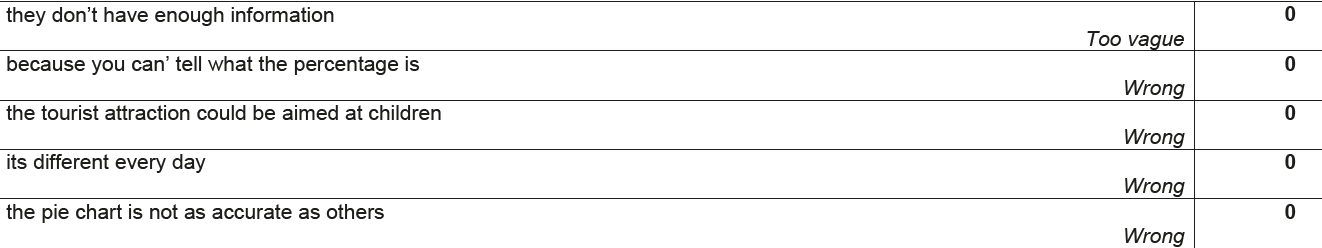 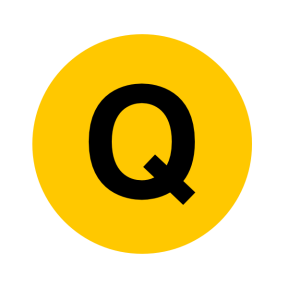 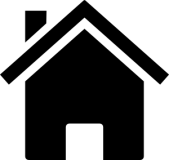 Nov 2017 1H Q4
Probability, Sets & Statistics
Scatter Diagrams & Correlation
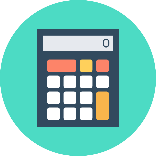 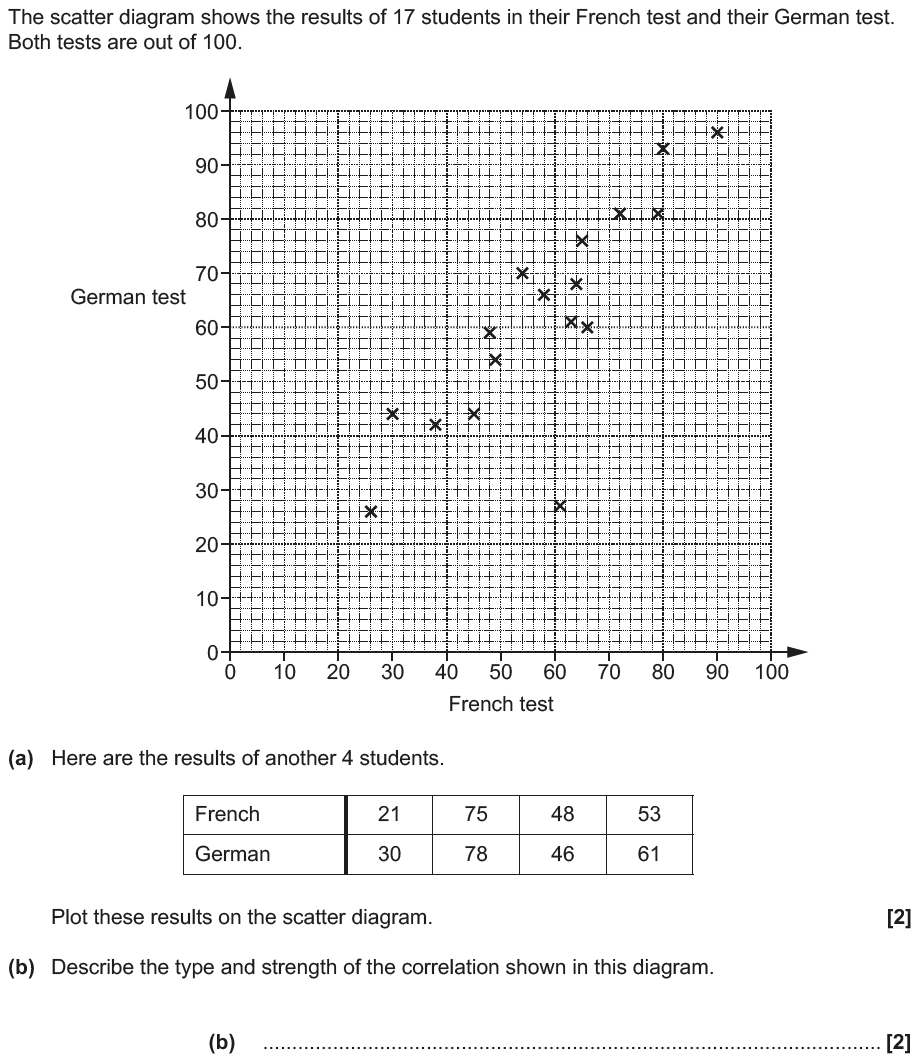 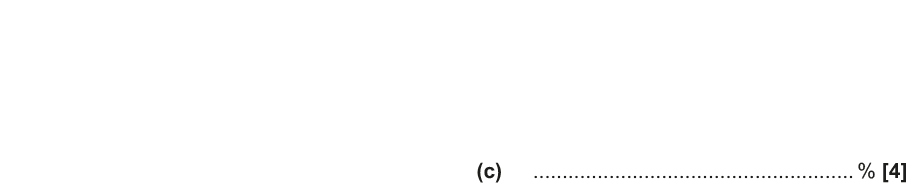 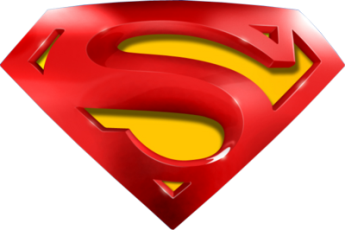 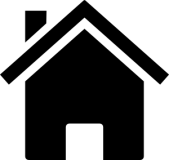 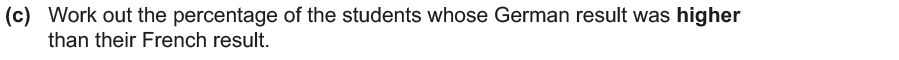 Nov 2017 1H Q4
Probability, Sets & Statistics
Scatter Diagrams & Correlation
A
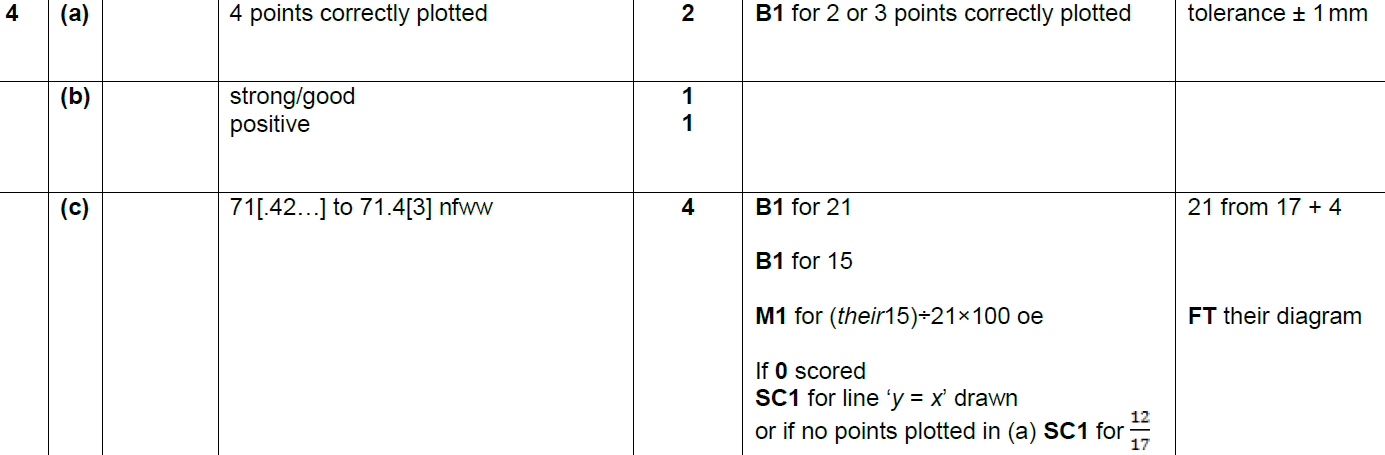 B
C
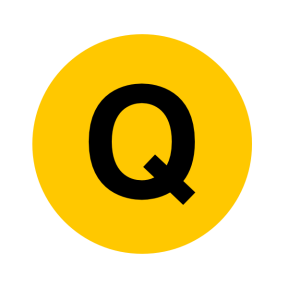 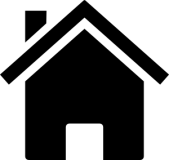 May 2018 1H Q4
Probability, Sets & Statistics
Scatter Diagrams & Correlation
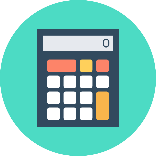 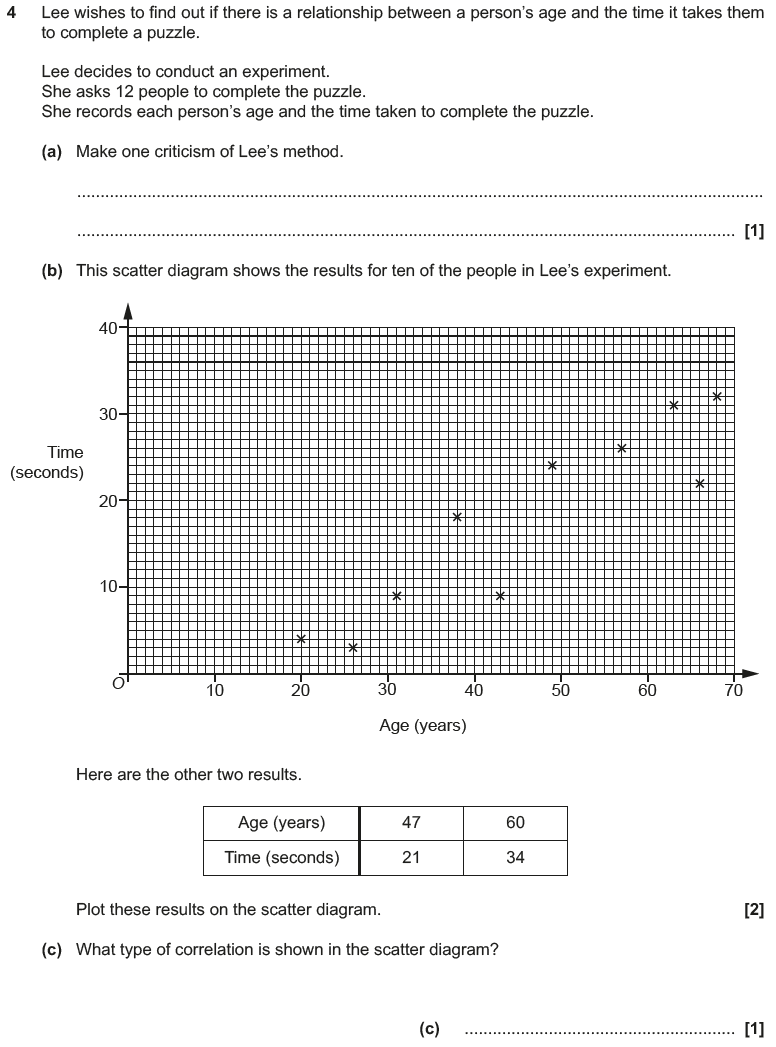 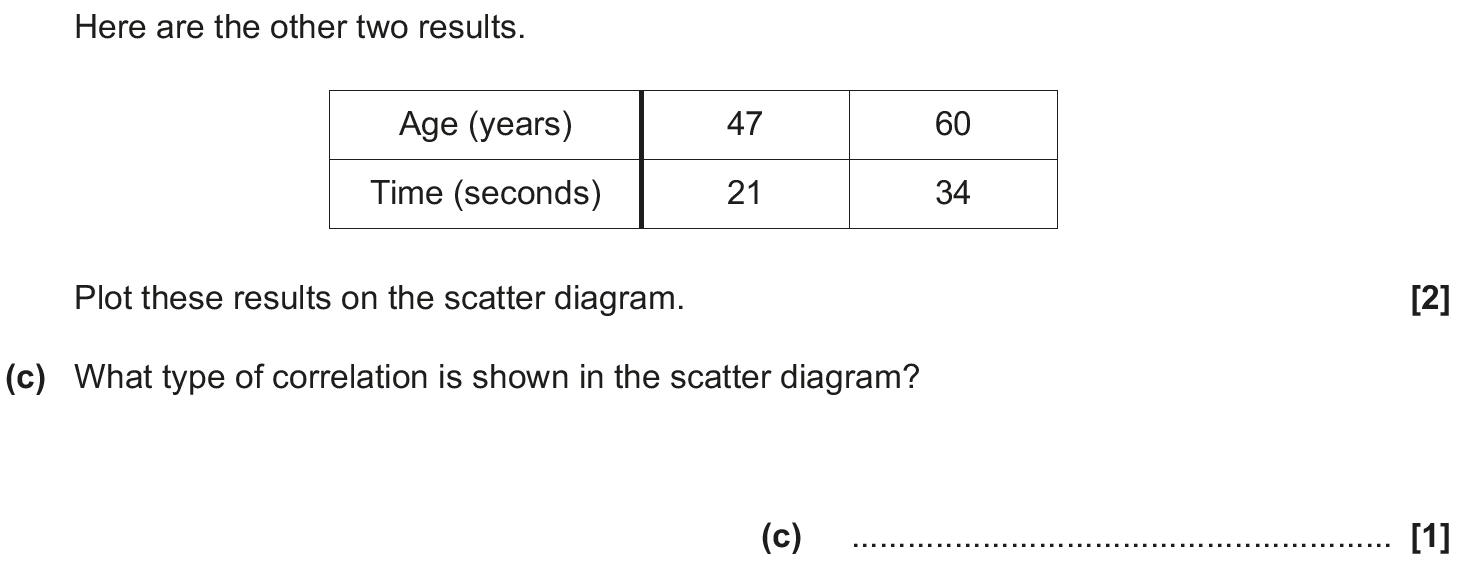 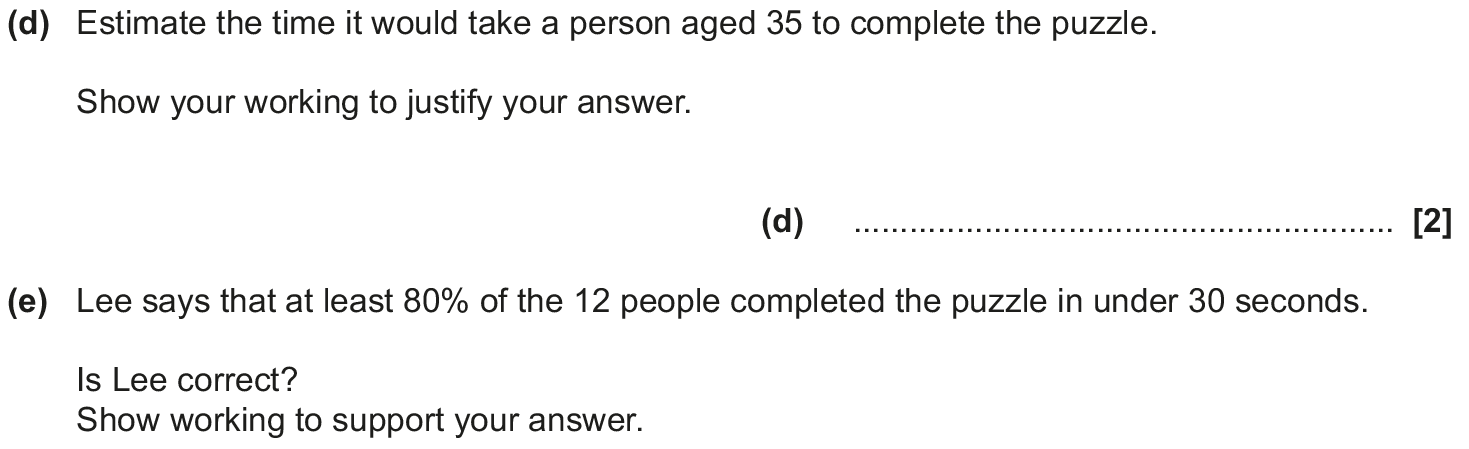 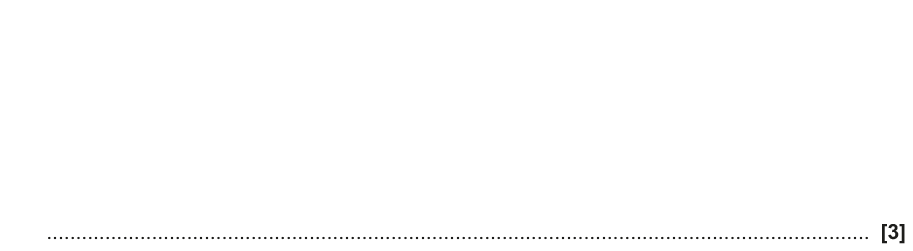 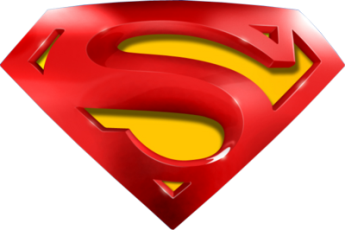 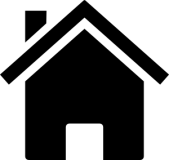 May 2018 1H Q4
Probability, Sets & Statistics
Scatter Diagrams & Correlation
A
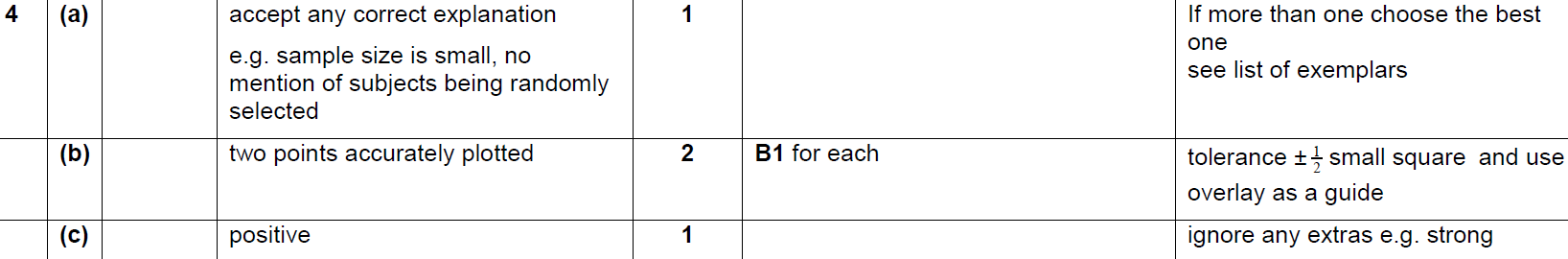 B
C
D
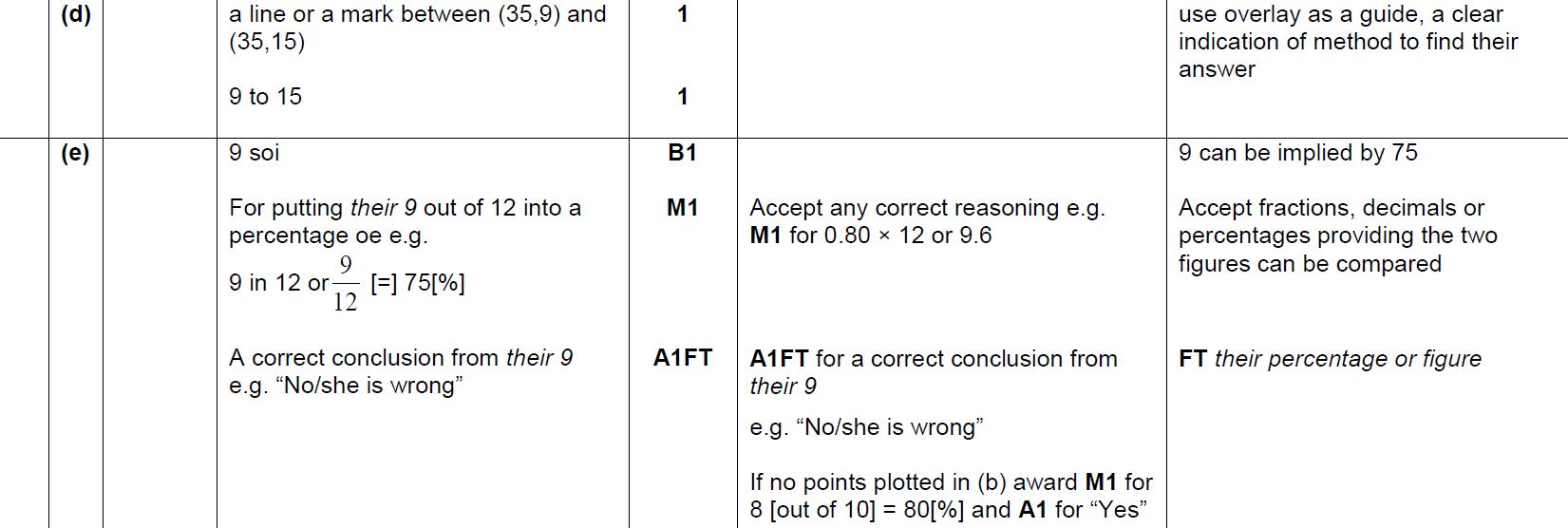 E
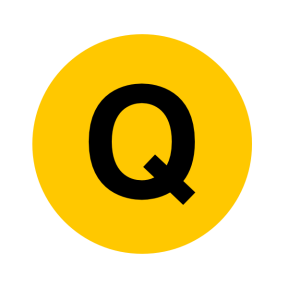 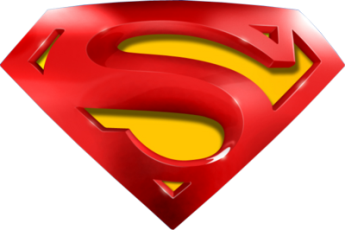 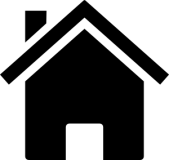 May 2018 1H Q4
Probability, Sets & Statistics
Scatter Diagrams & Correlation
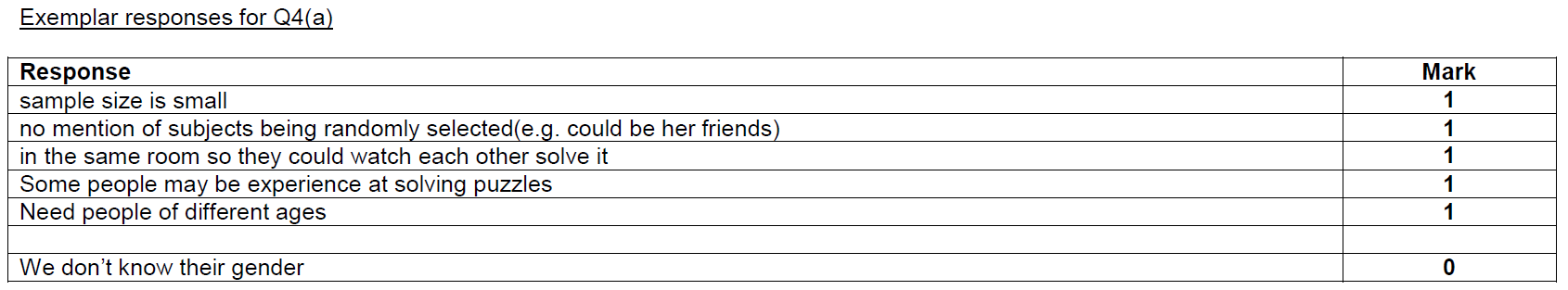 A Exemplar responses
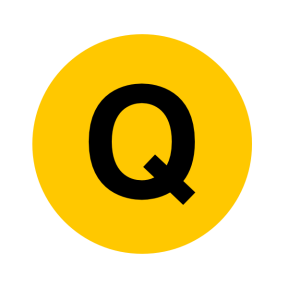 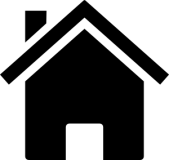 Nov 2018 3H Q1
Probability, Sets & Statistics
Scatter Diagrams & Correlation
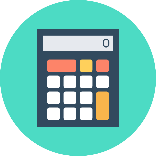 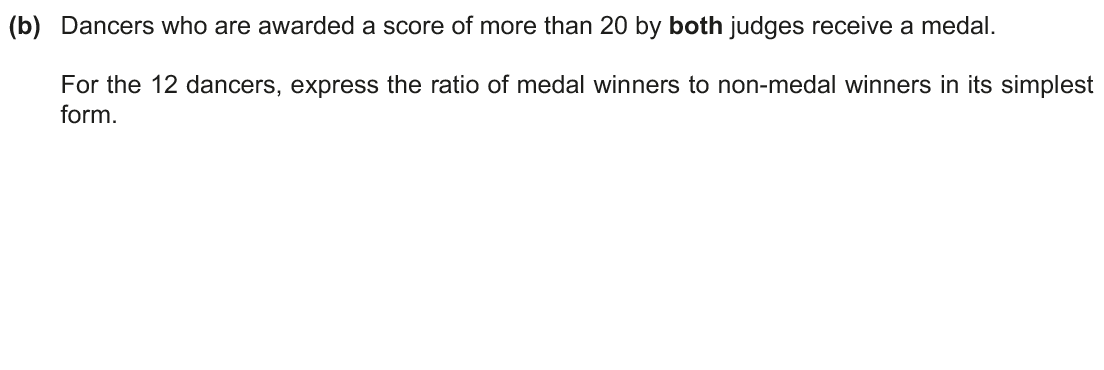 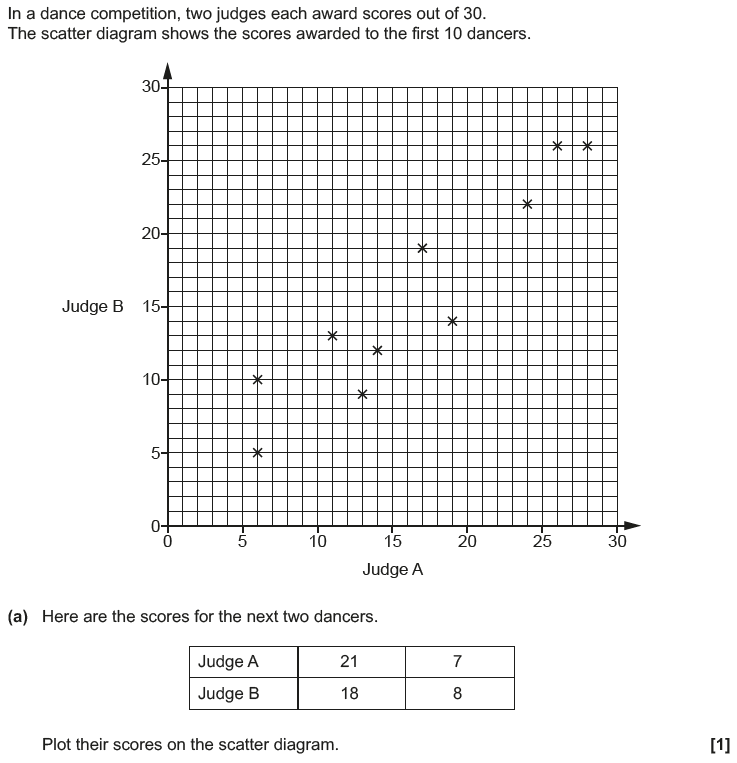 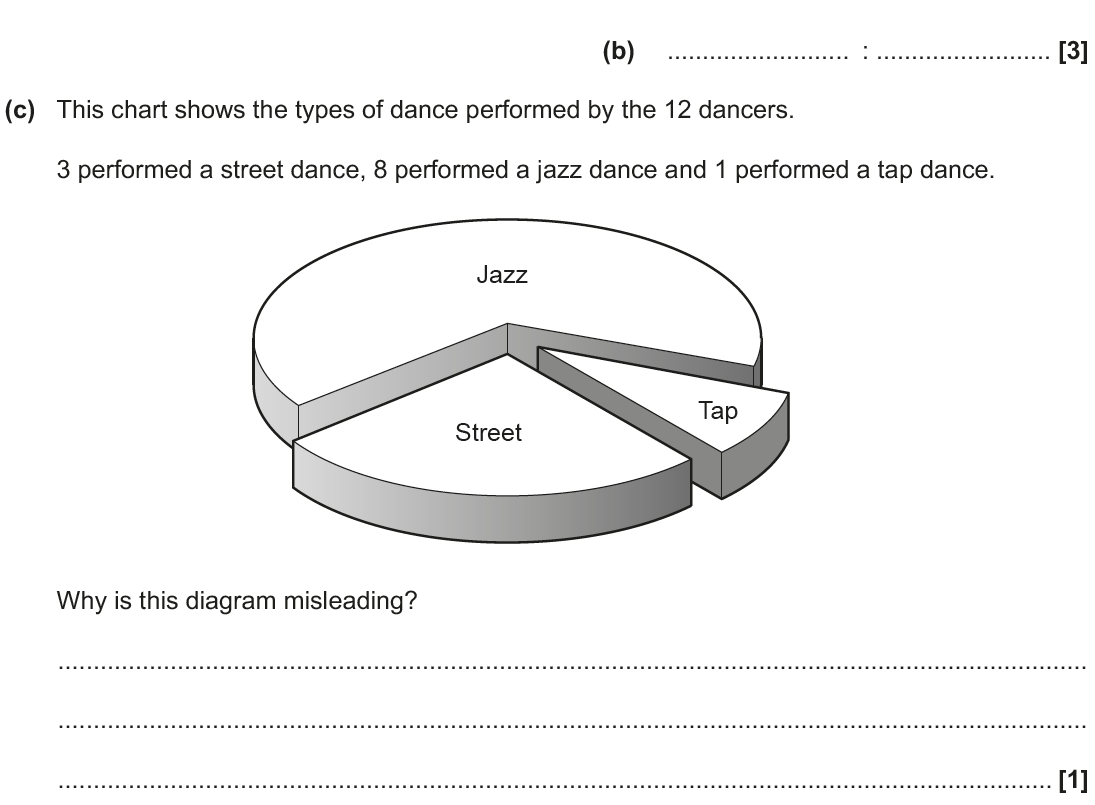 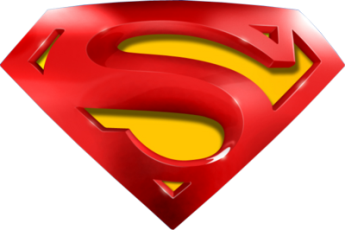 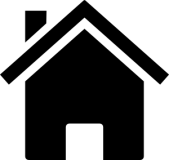 Nov 2018 3H Q1
Probability, Sets & Statistics
Scatter Diagrams & Correlation
A
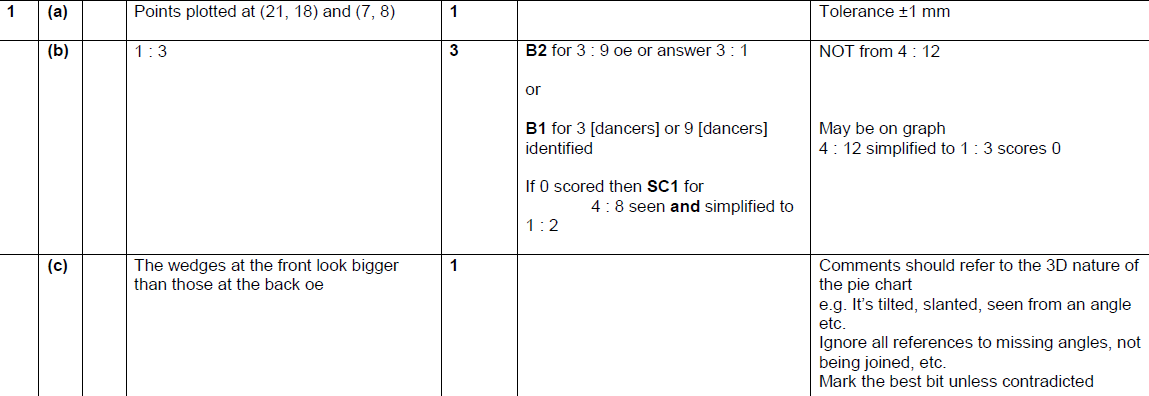 B
C
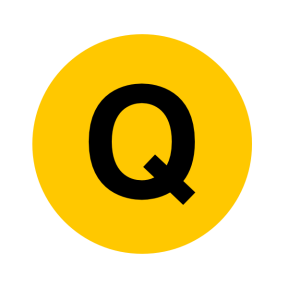 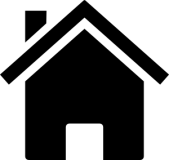